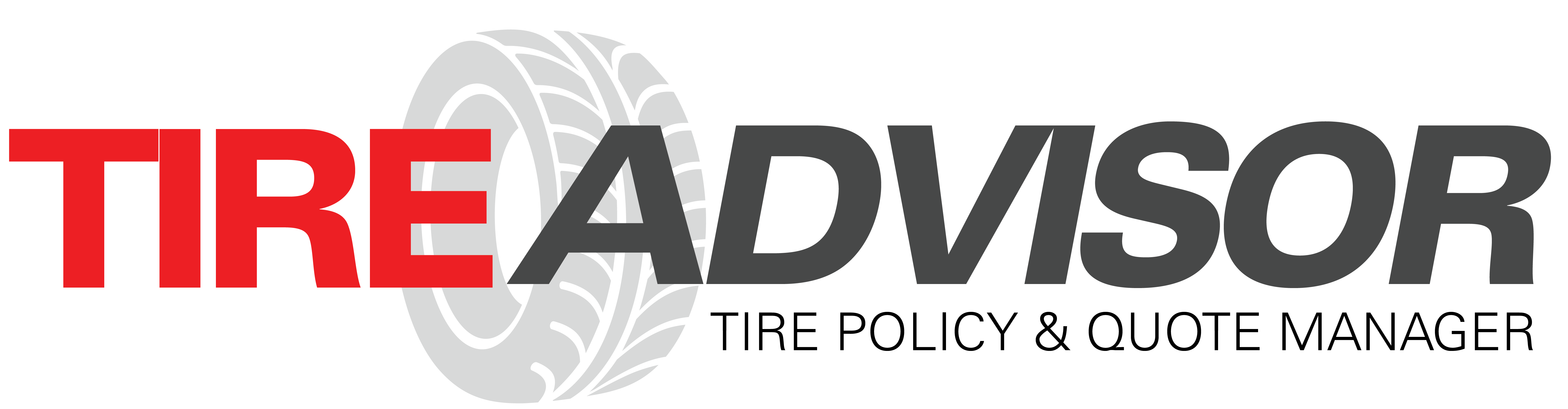 Interactive Training Guides
Get Started
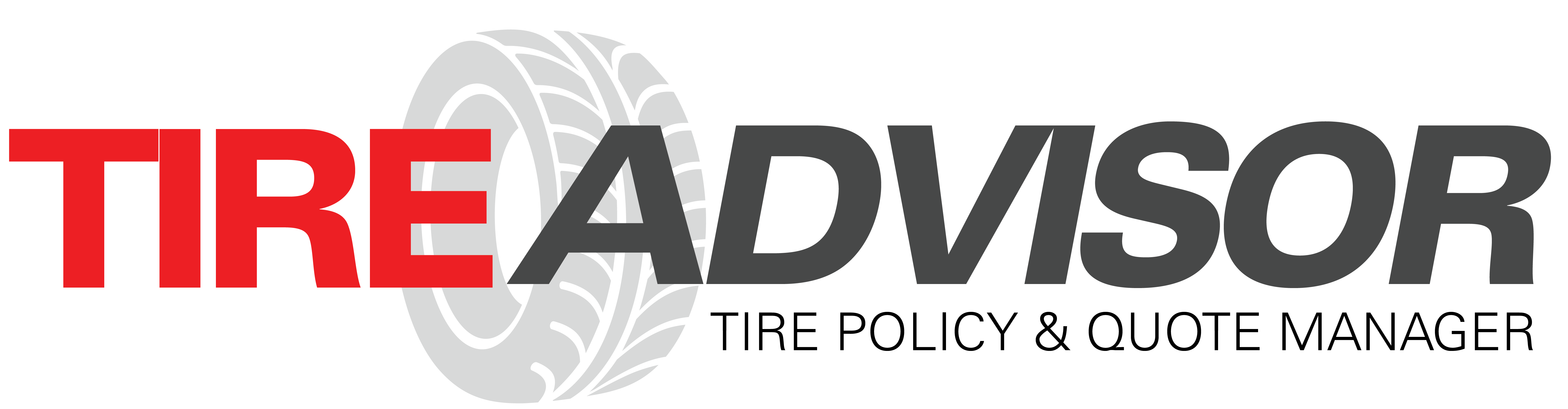 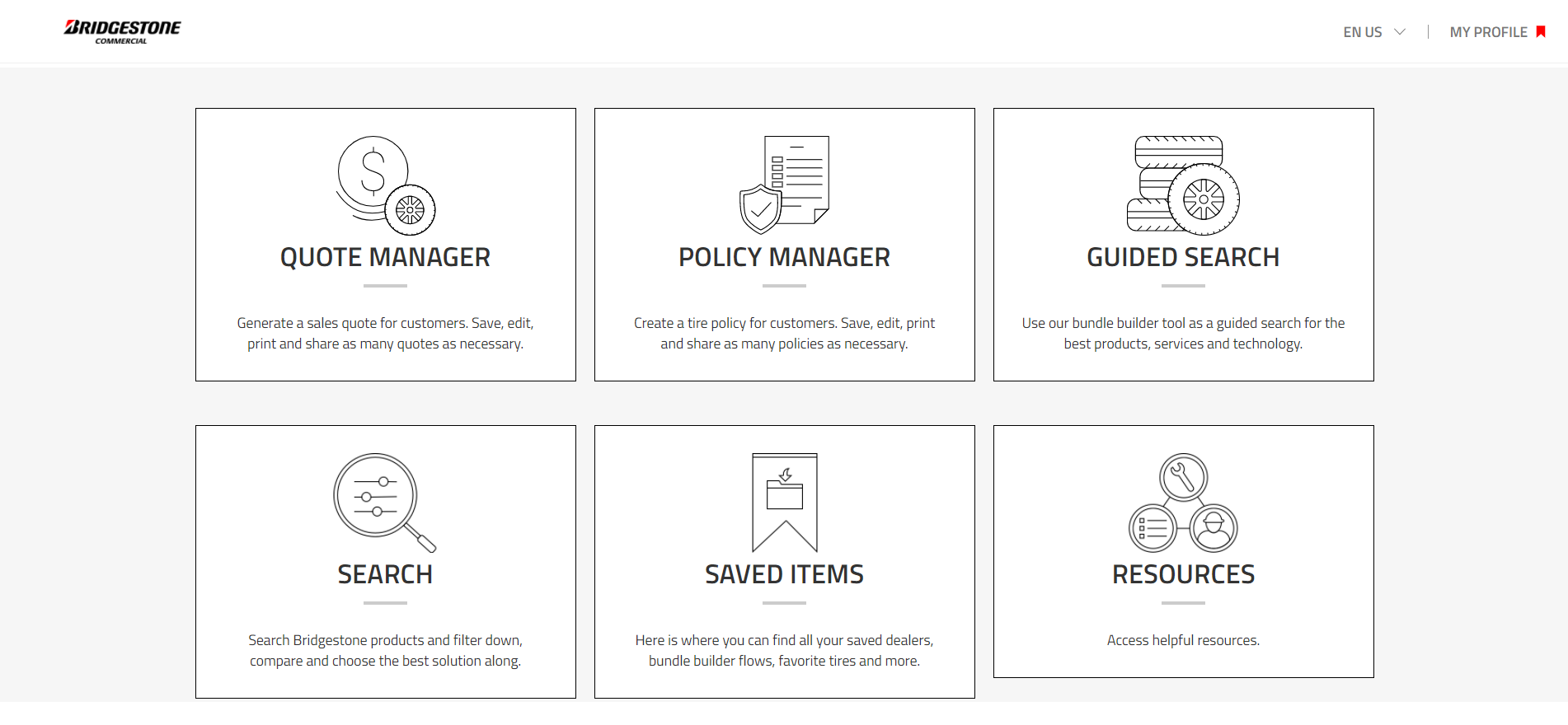 The main dashboard has 6 options, Quote Manager, Policy Manager, Guided Search, Search, Saved Items and Resources. Click each to explore and come back to this back by clicking the Tire Advisor logo on the top   right of each page.
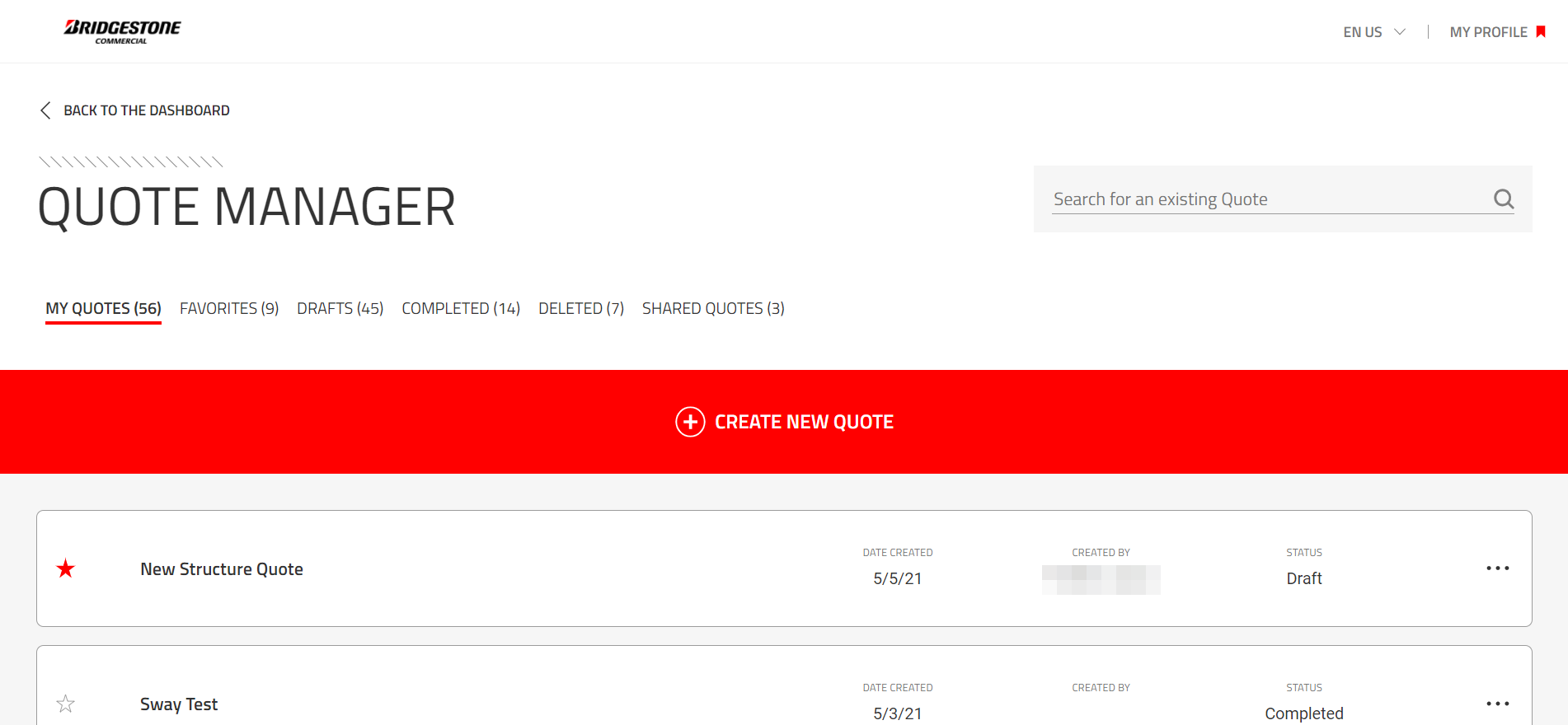 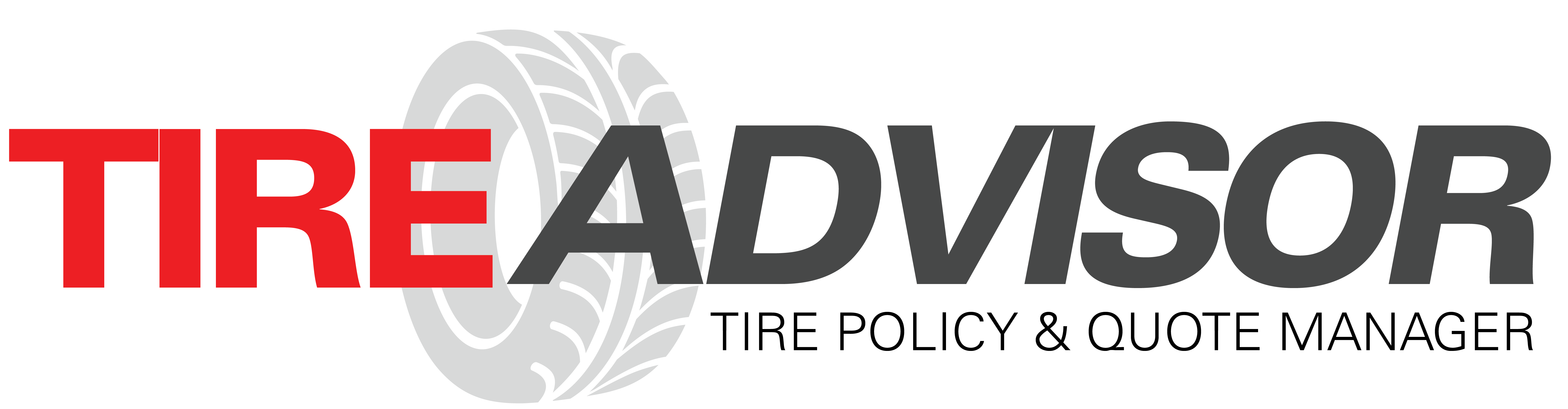 The main Quote Manager page now shows favorited, drafts, completed, deleted and shared quotes. My Quotes will display all quotes and the Search box on the top right allows you to use keywords to search for quotes.
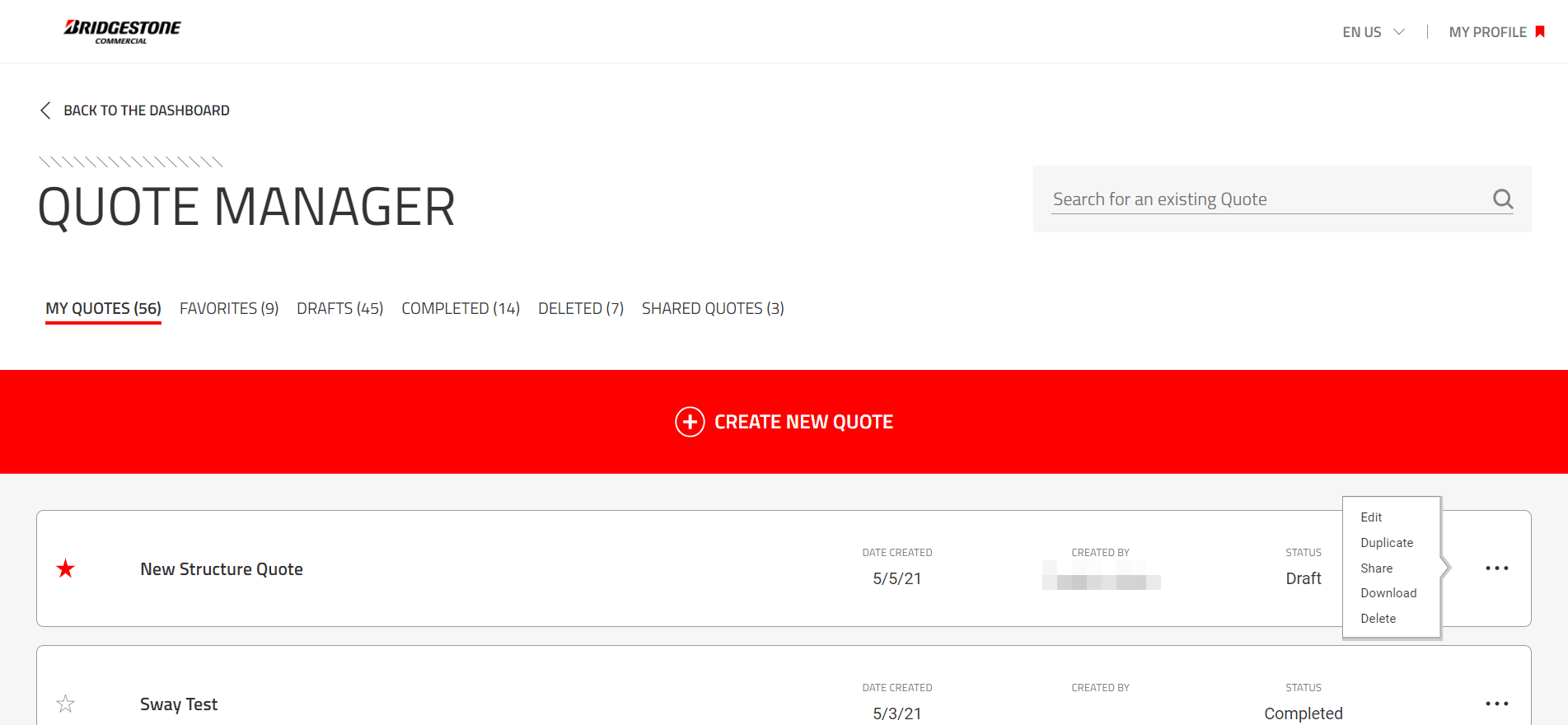 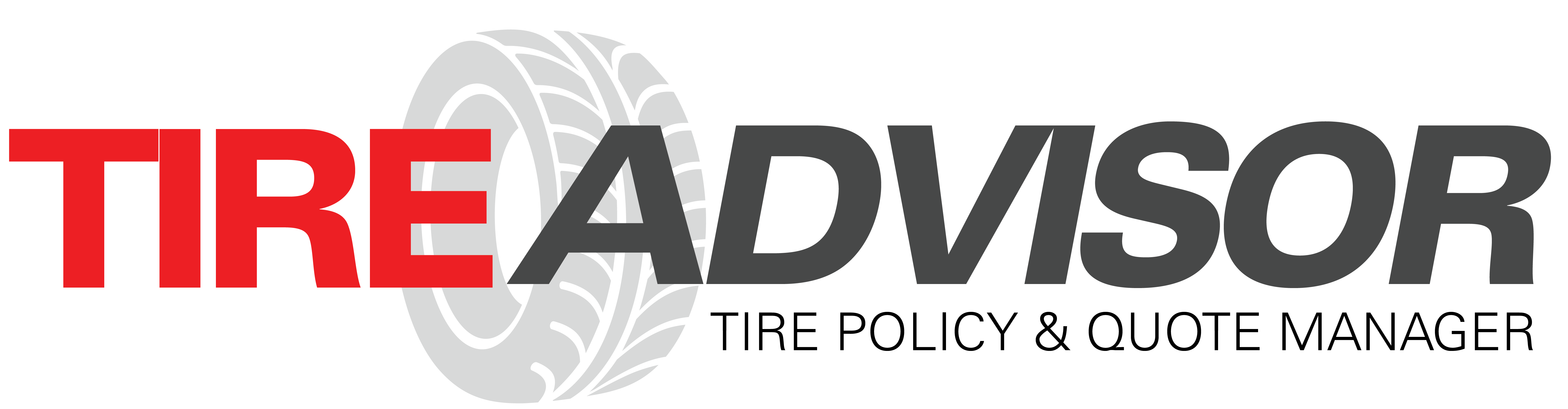 Clicking the 3 dots to the right of the quote also allows the ability to Edit, Duplicate, Share, Download and delete the quote.
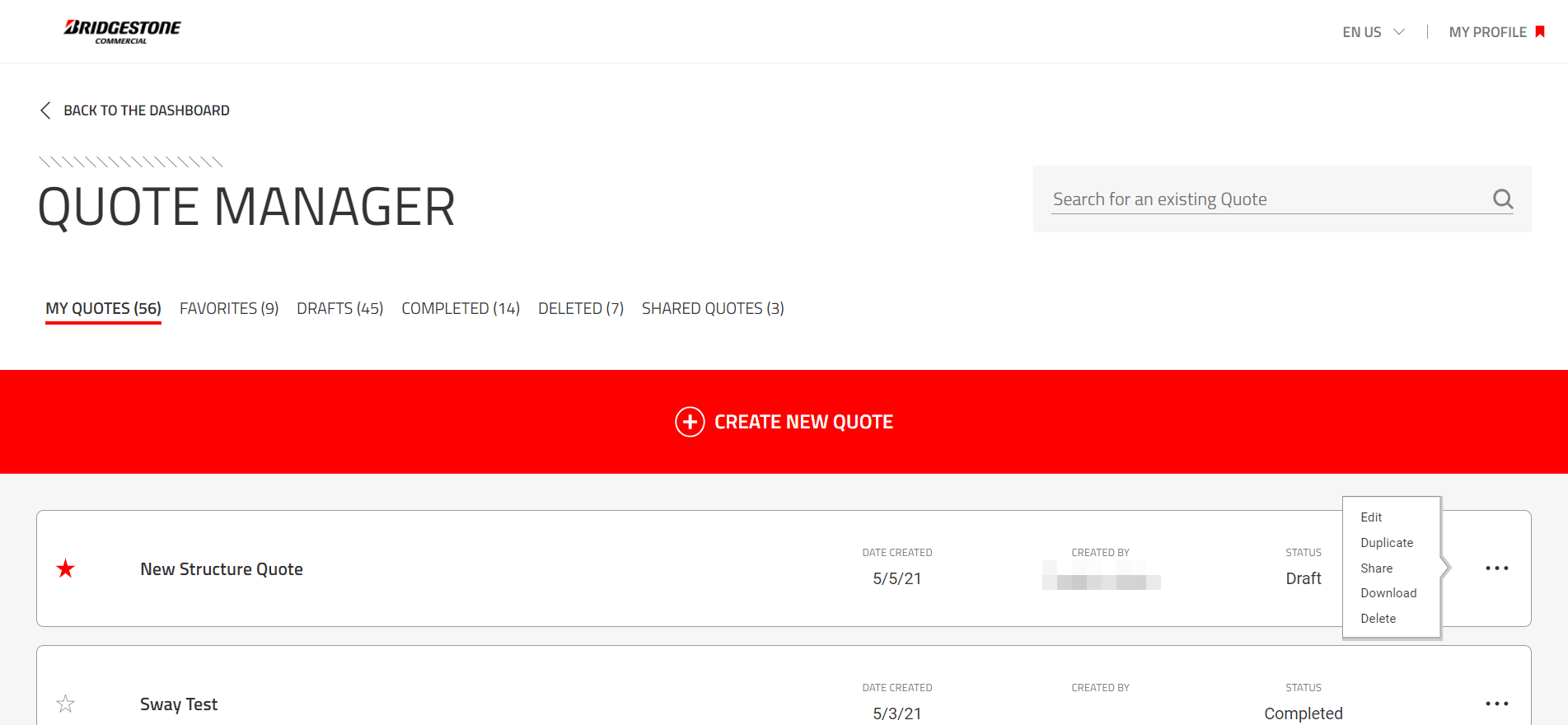 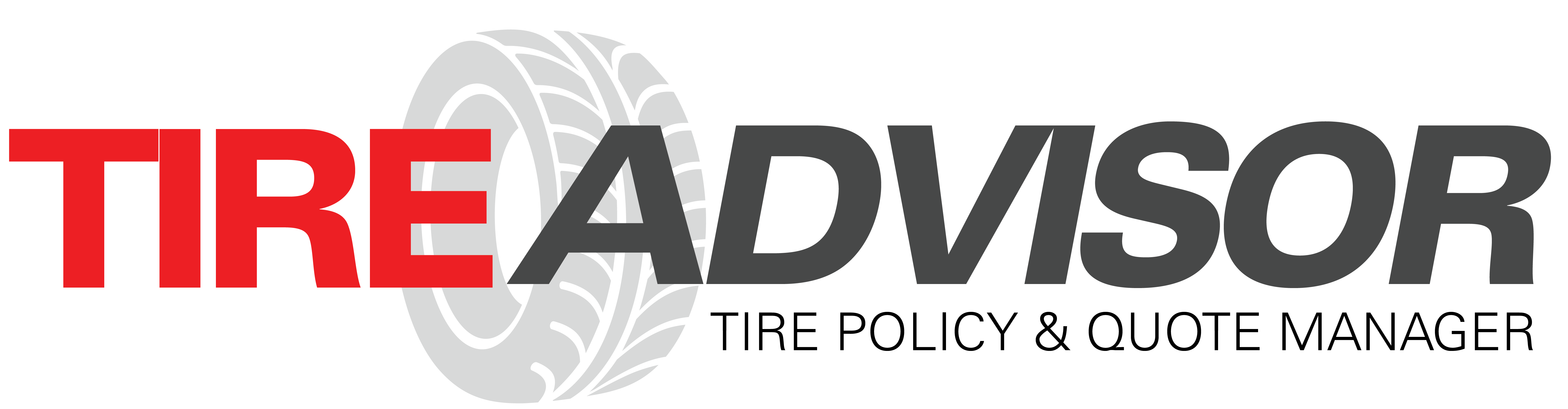 In addition, theirs a Back to the Dashboard link on the top left that takes you back to the main dashboard. Go to the next page to view the process of Sharing an event.
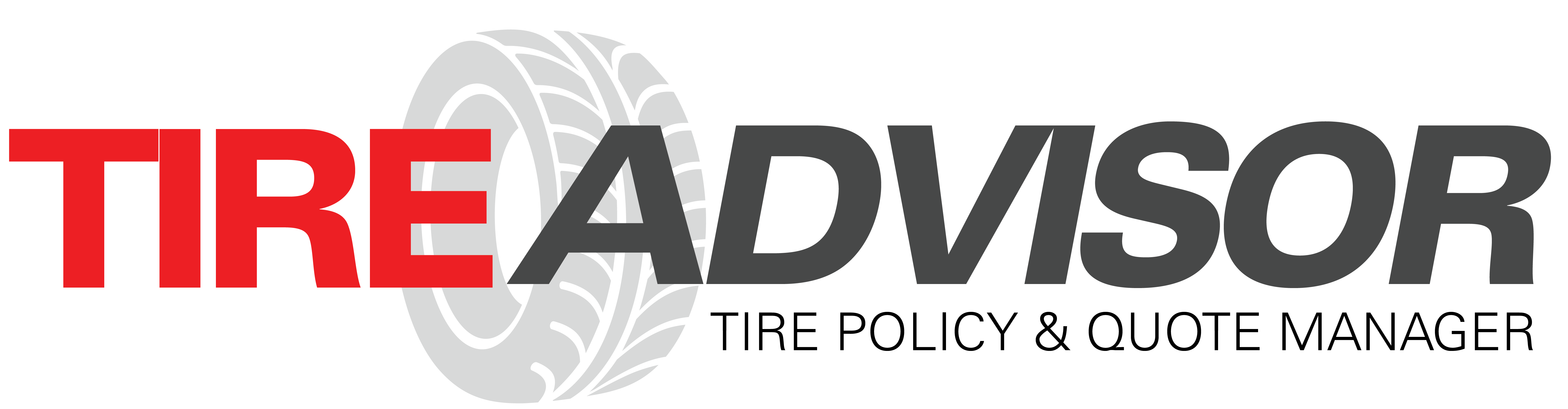 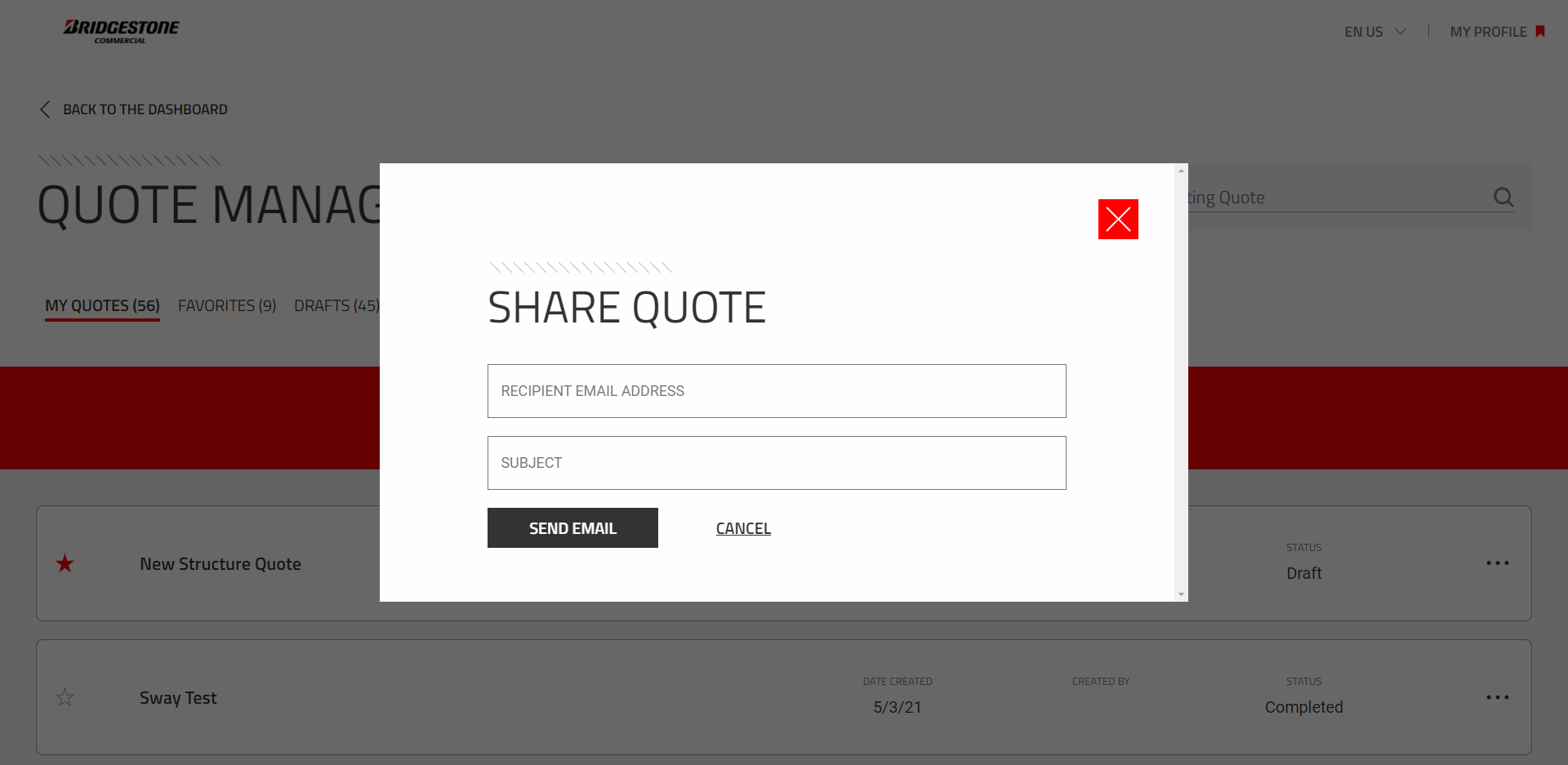 When Sharing a Quote, this can only be done with internal Bridgestone Teammates. Enter the email address and click Send Email.
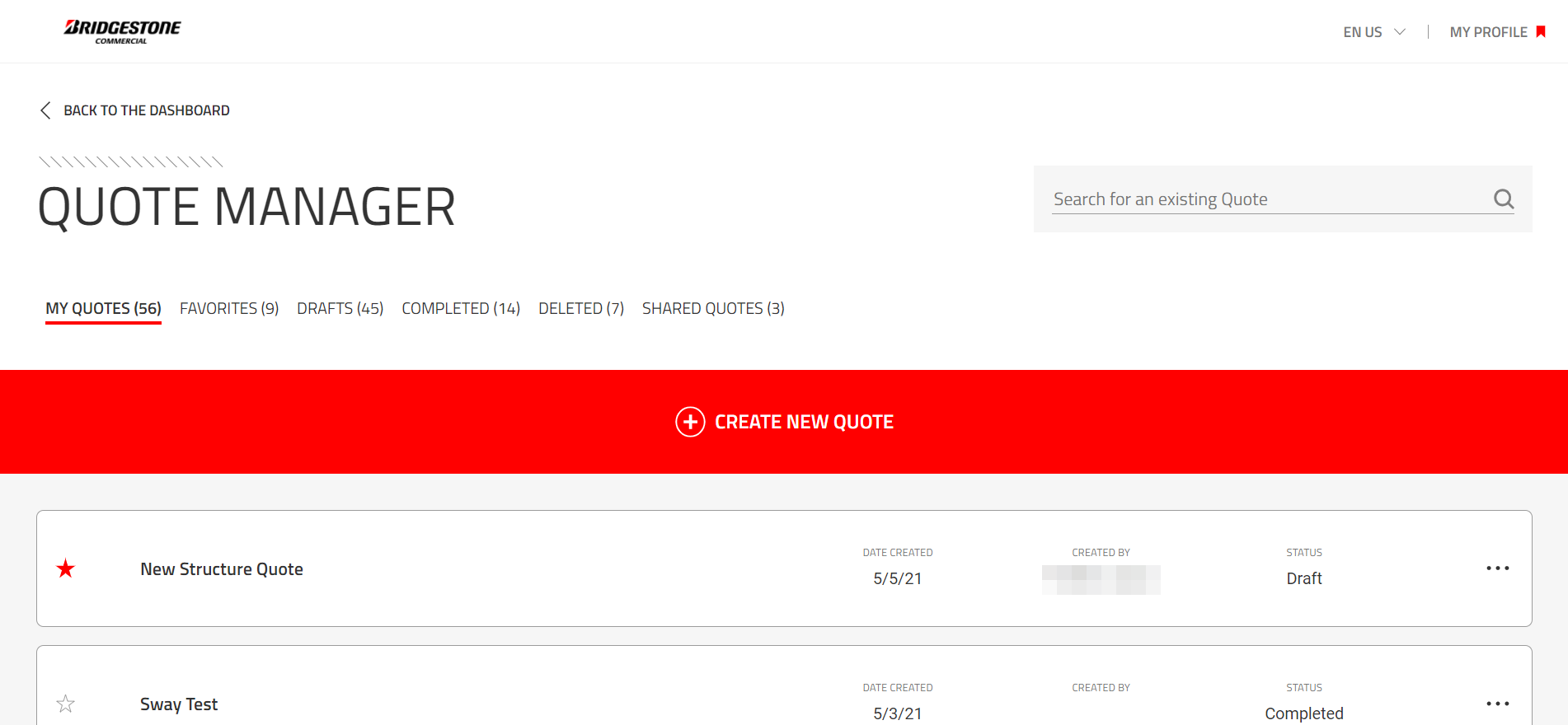 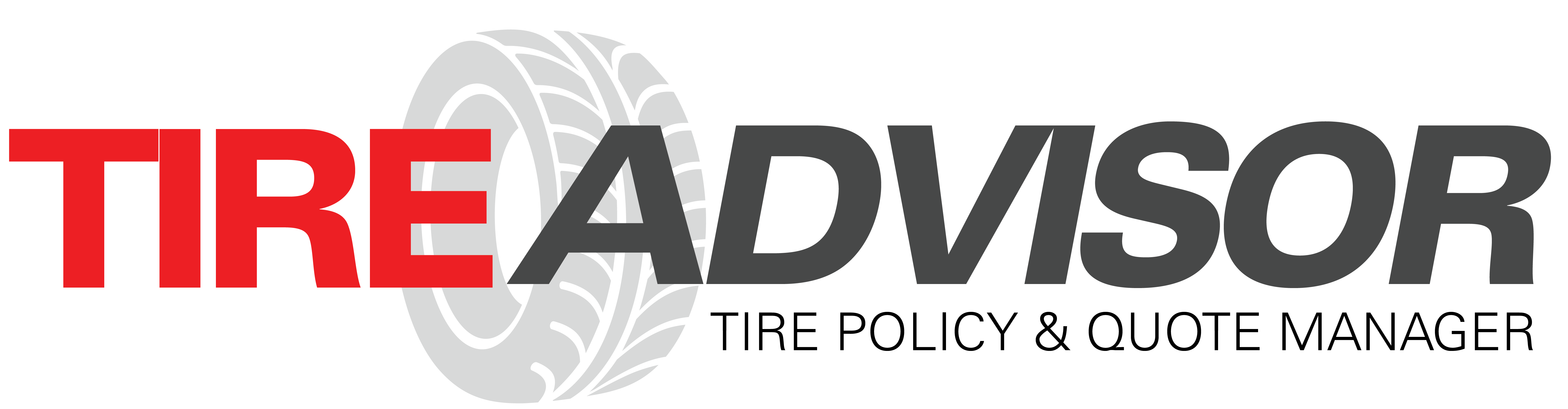 When editing a Quote, all changes made will automatically be saved to the existing quote. Clicking Create New Quote will initiate a new Quote which will continue in the following pages.
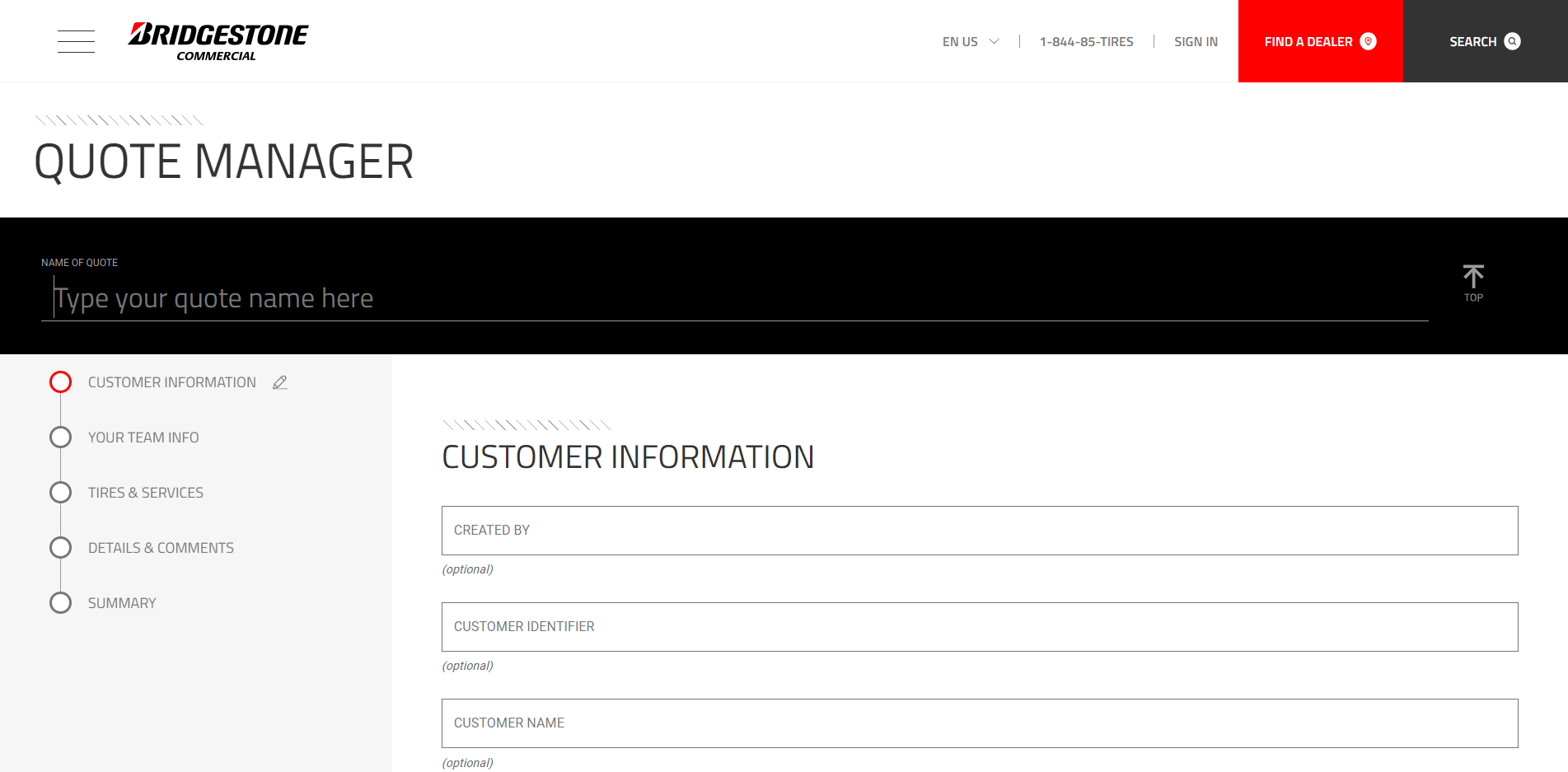 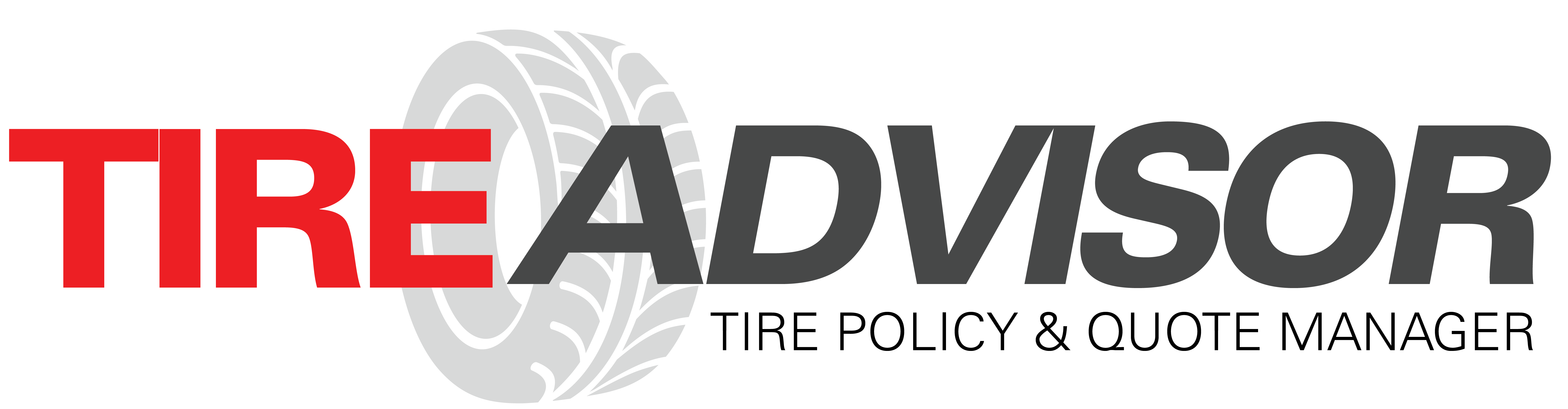 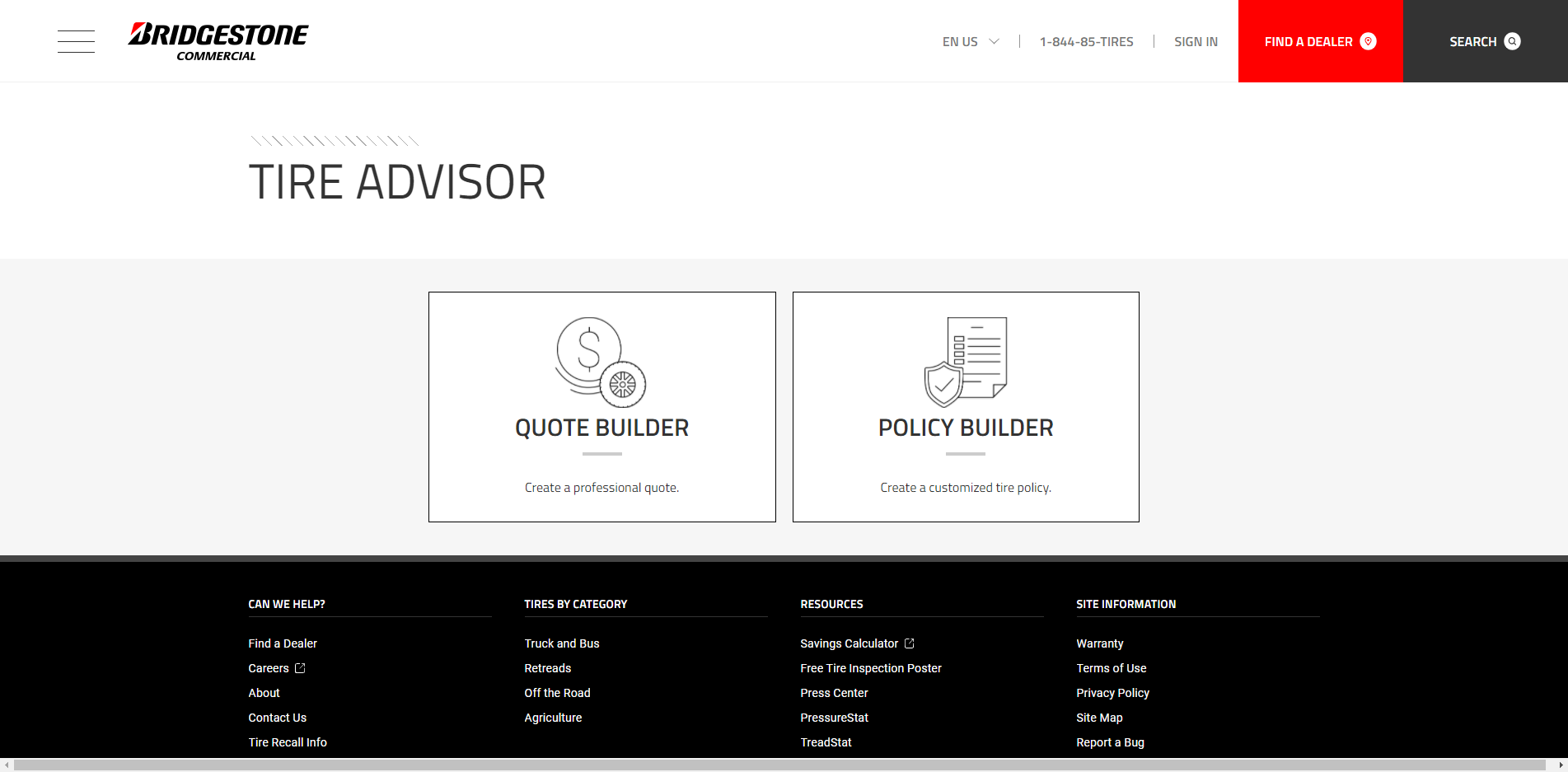 At any time, the ability to click on a section on the left will take you to the start of that section. This will be available throughout the guide. Also, clicking the Tire Advisor logo on the top right will take you back to the main splash page.
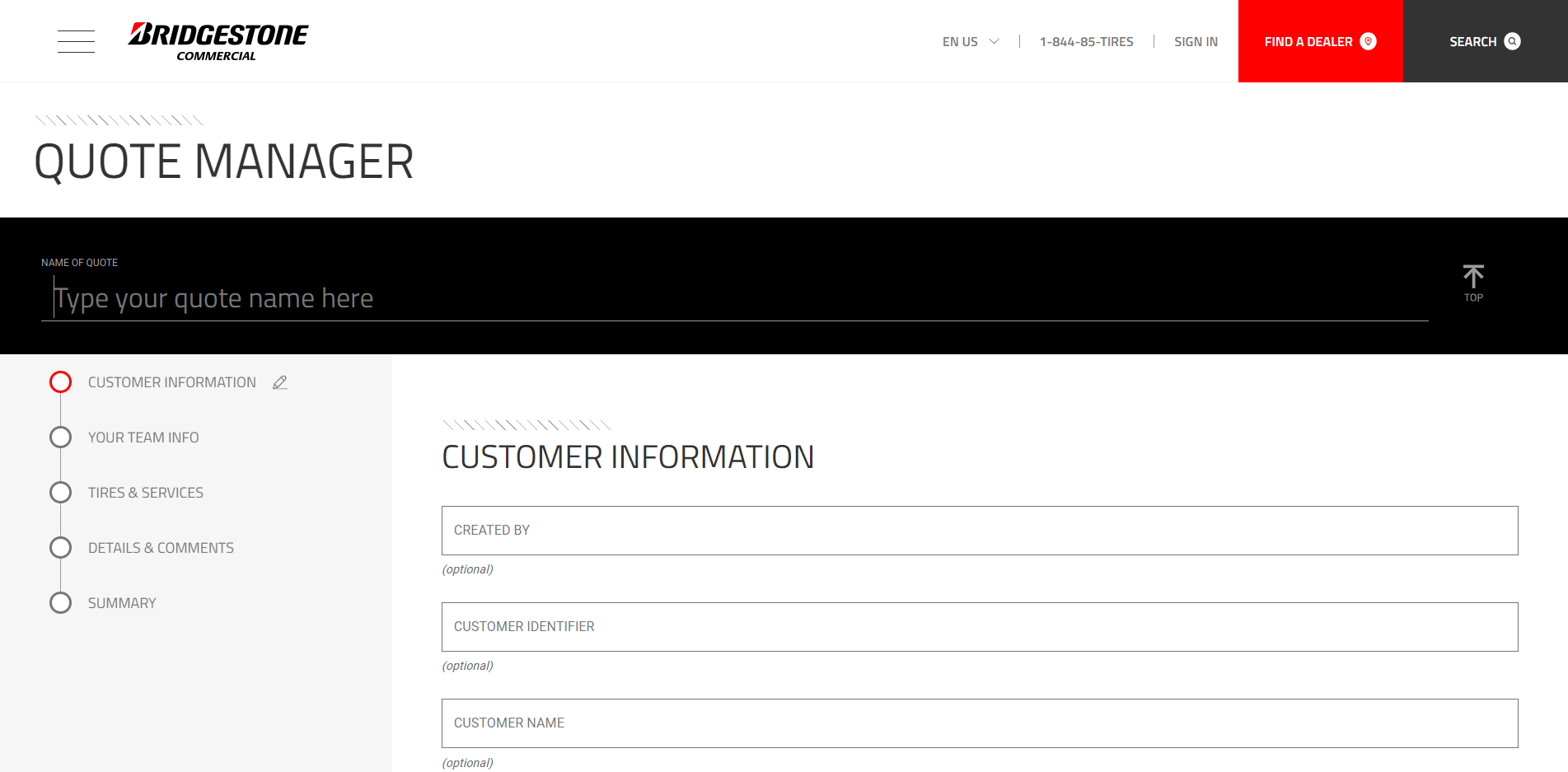 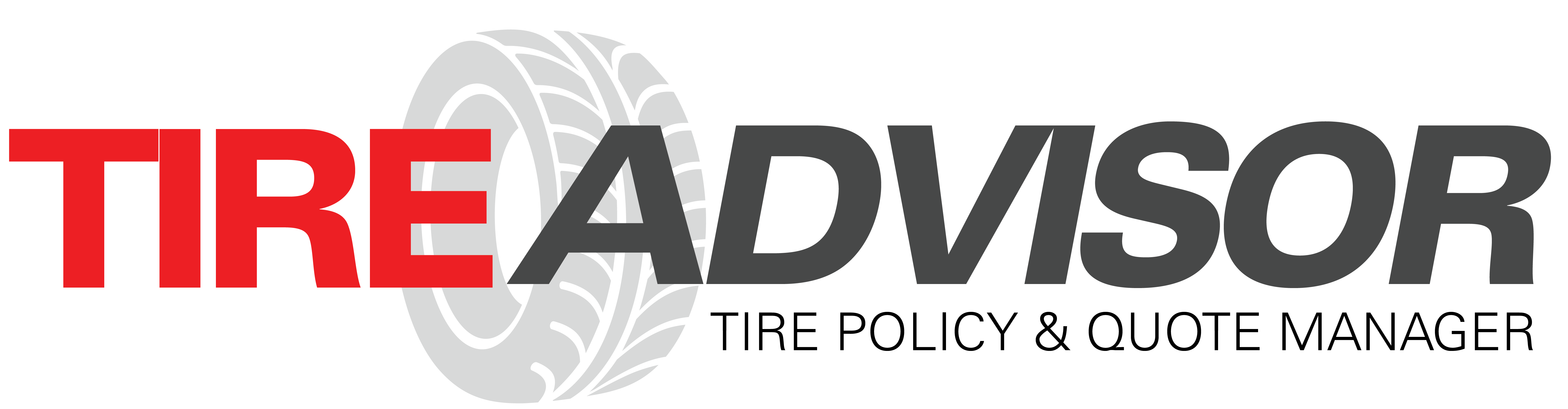 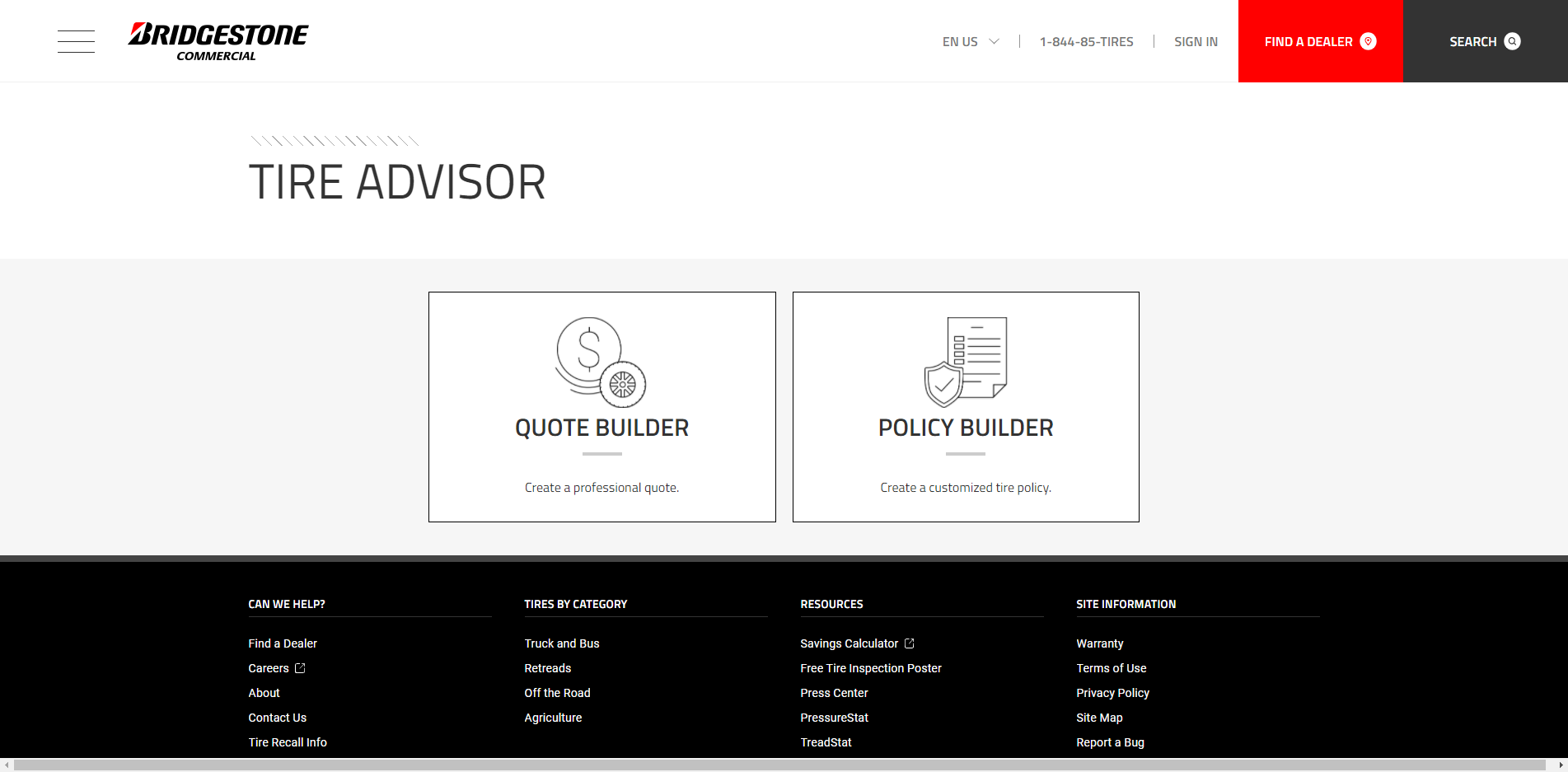 Start the Quote by first typing the   name of the quote in the “Name of Quote” section. Try to be specific in using content like Customer Name/Location and date(Bob’s Trucking 3.9.2021). Once complete, click enter or tab.
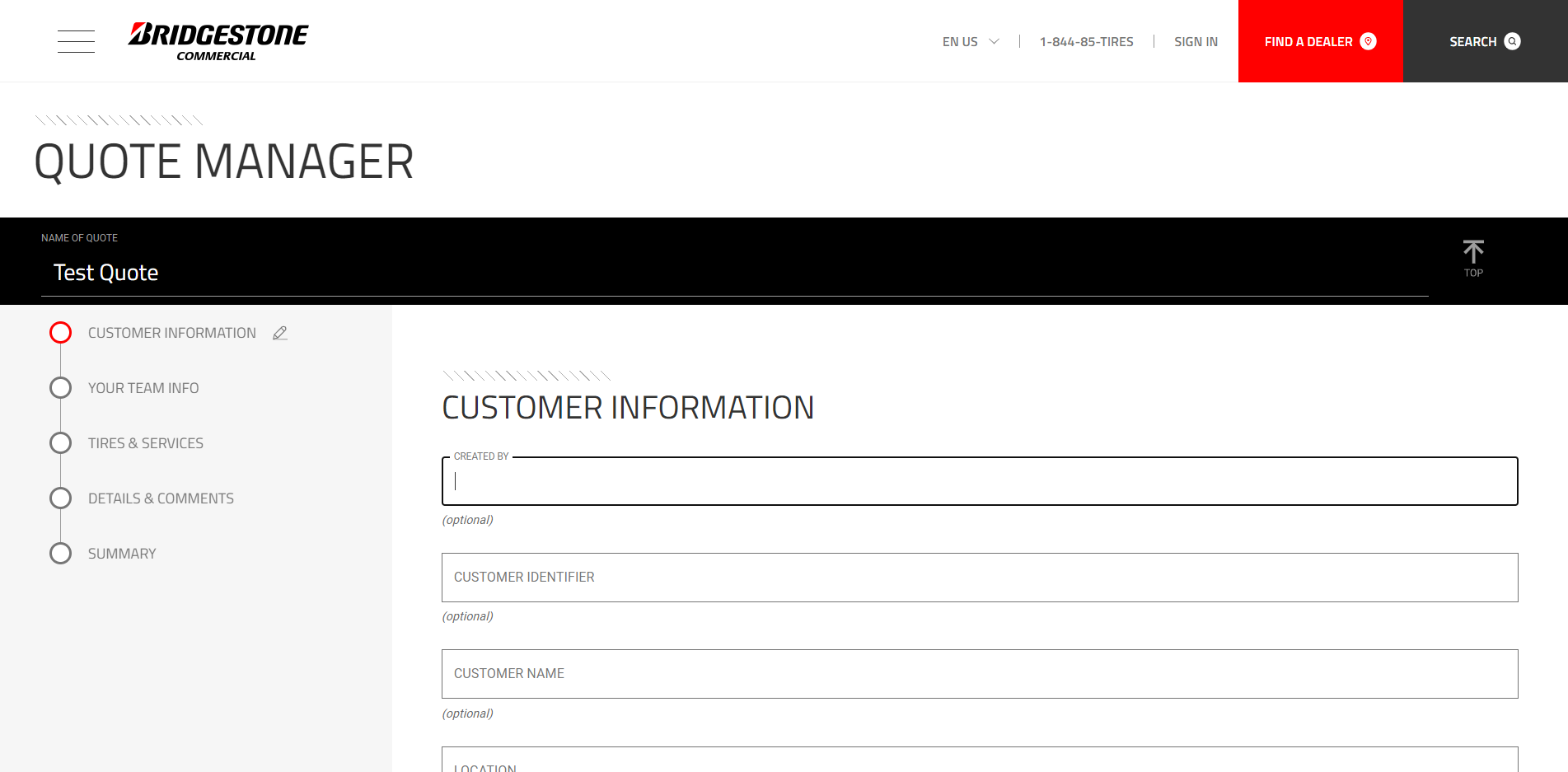 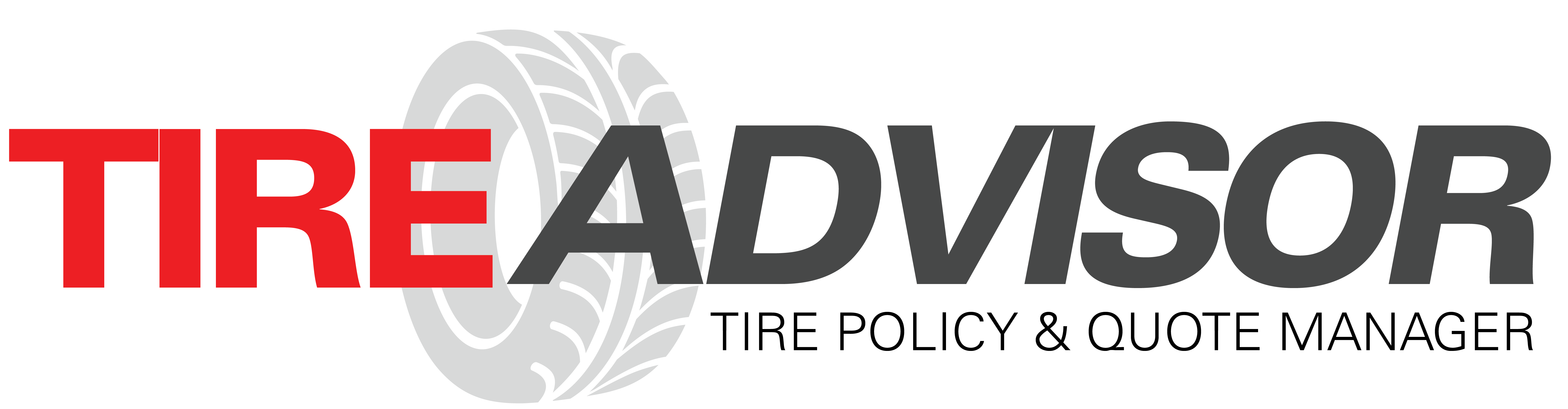 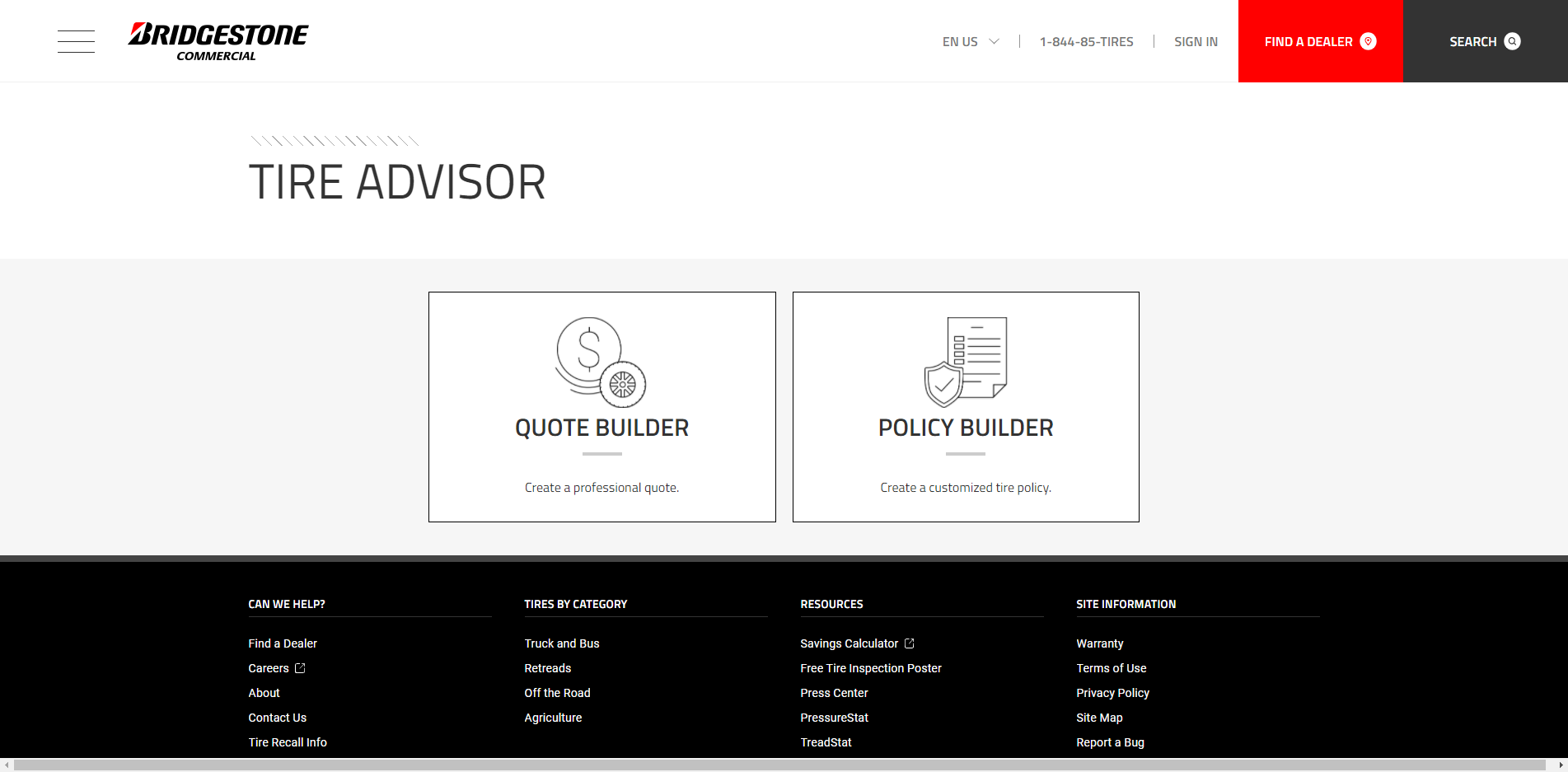 Then proceed to entering general Customer Information seen here on the screen.
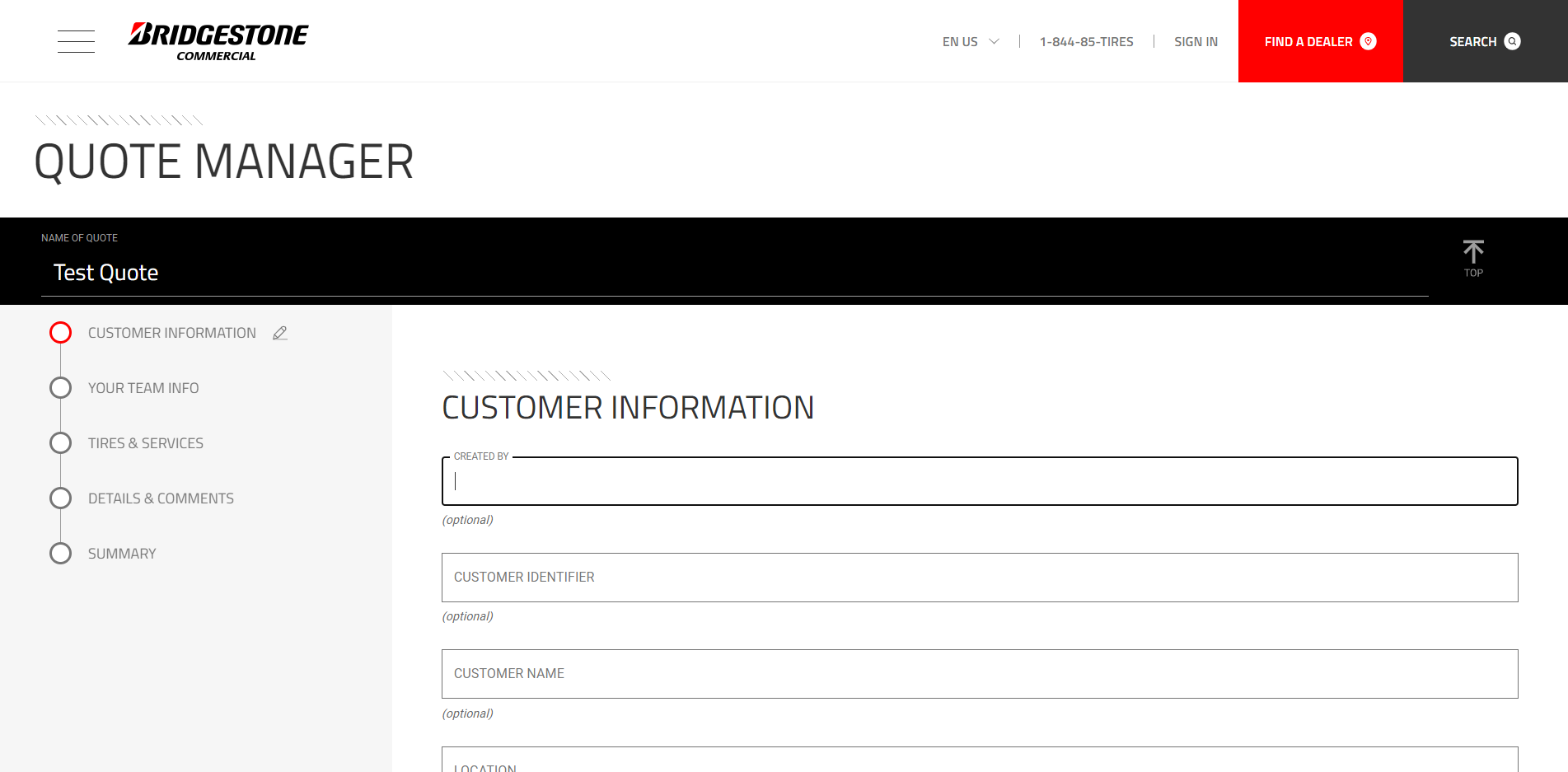 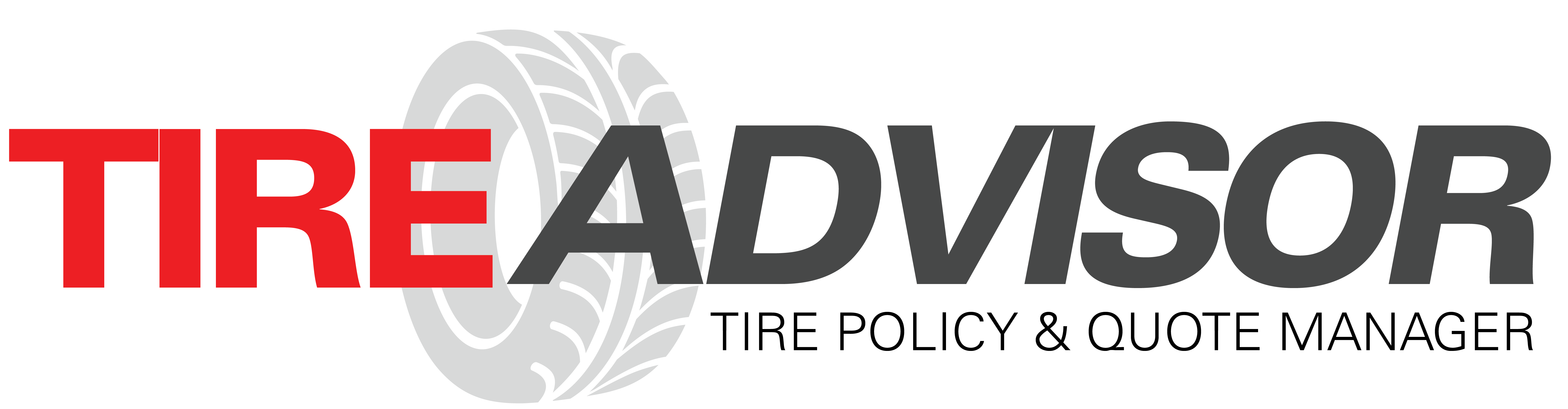 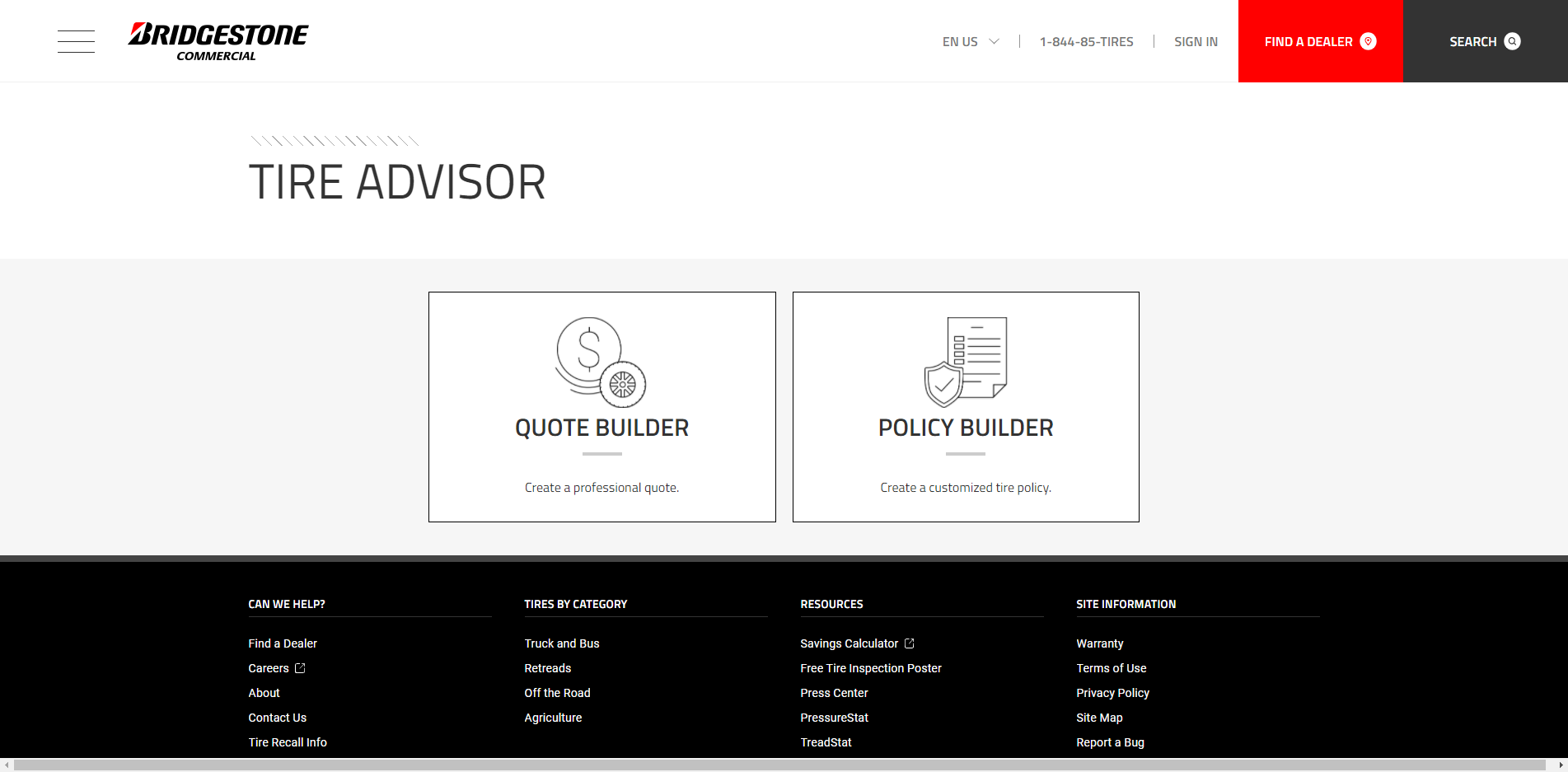 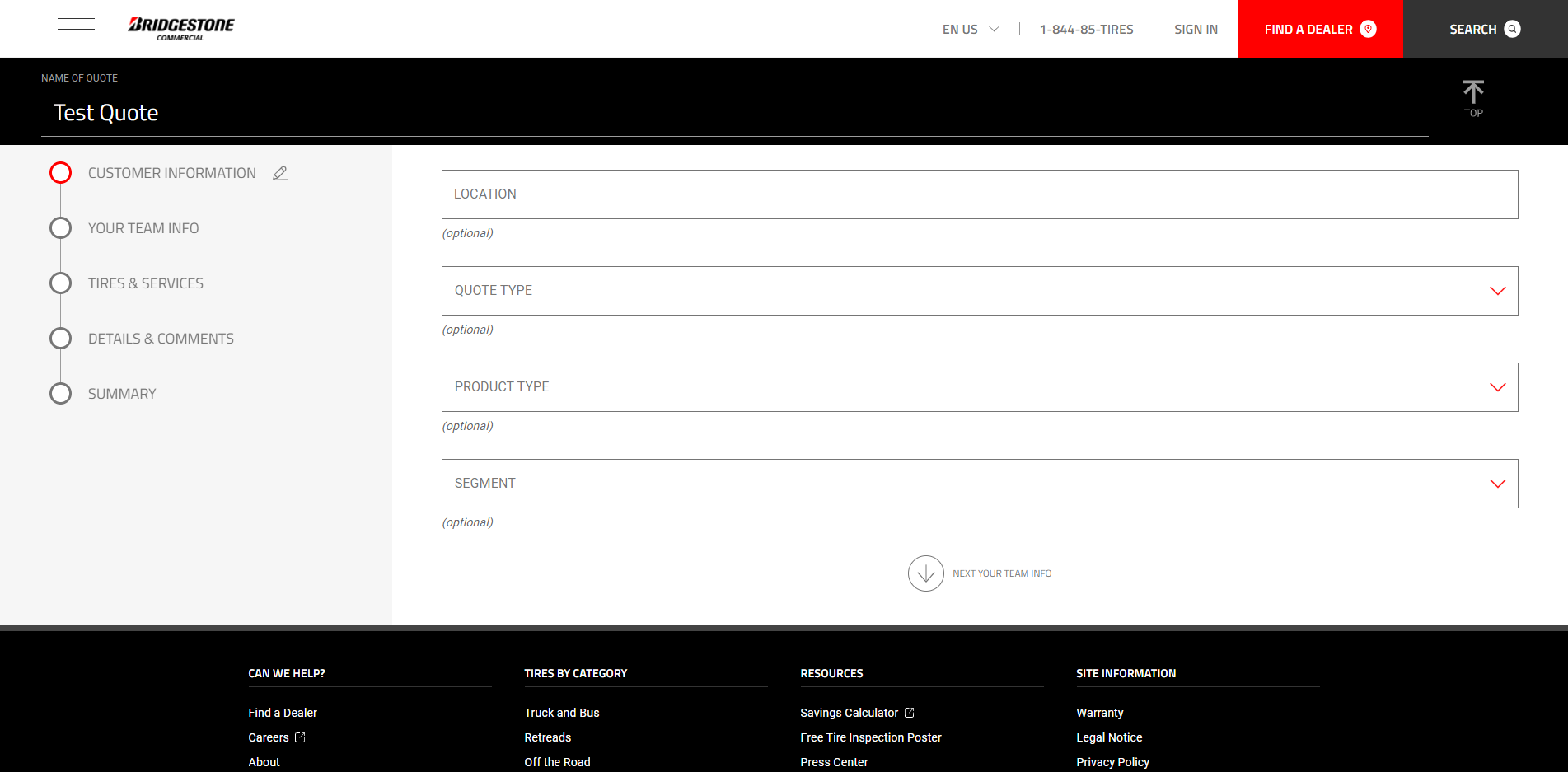 When reaching Quote Type, click the drop down to display options.
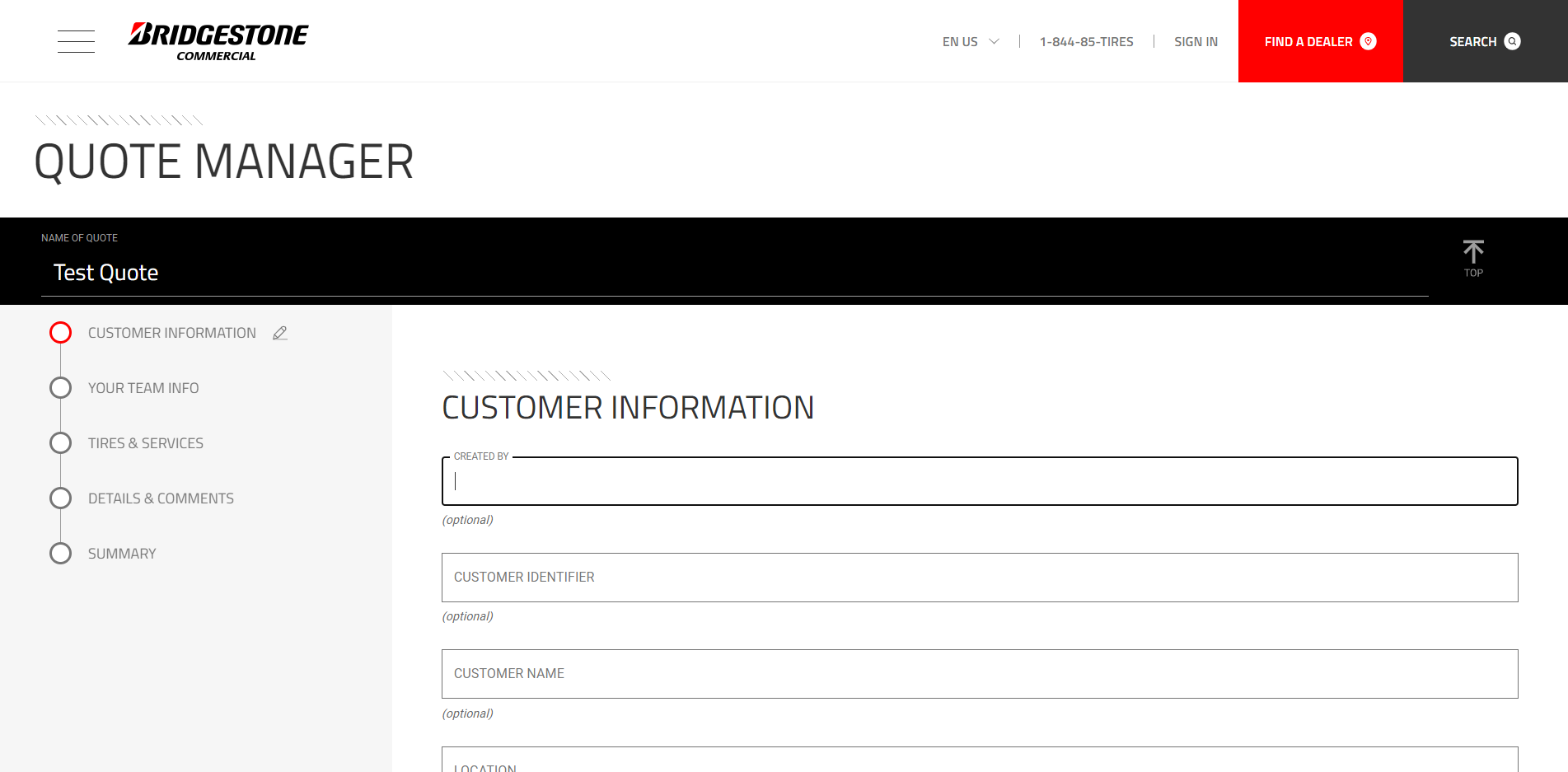 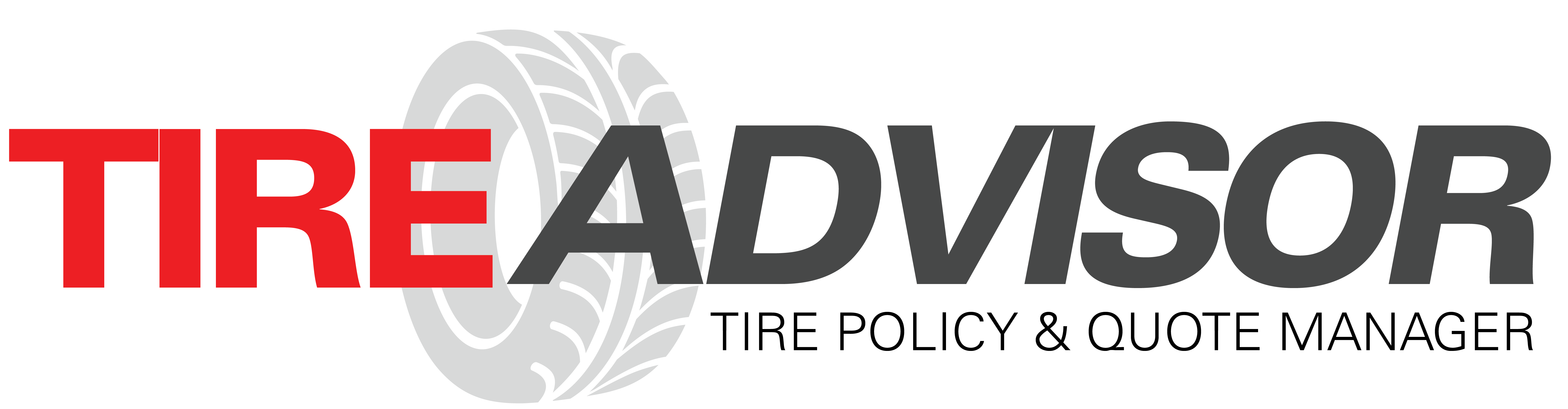 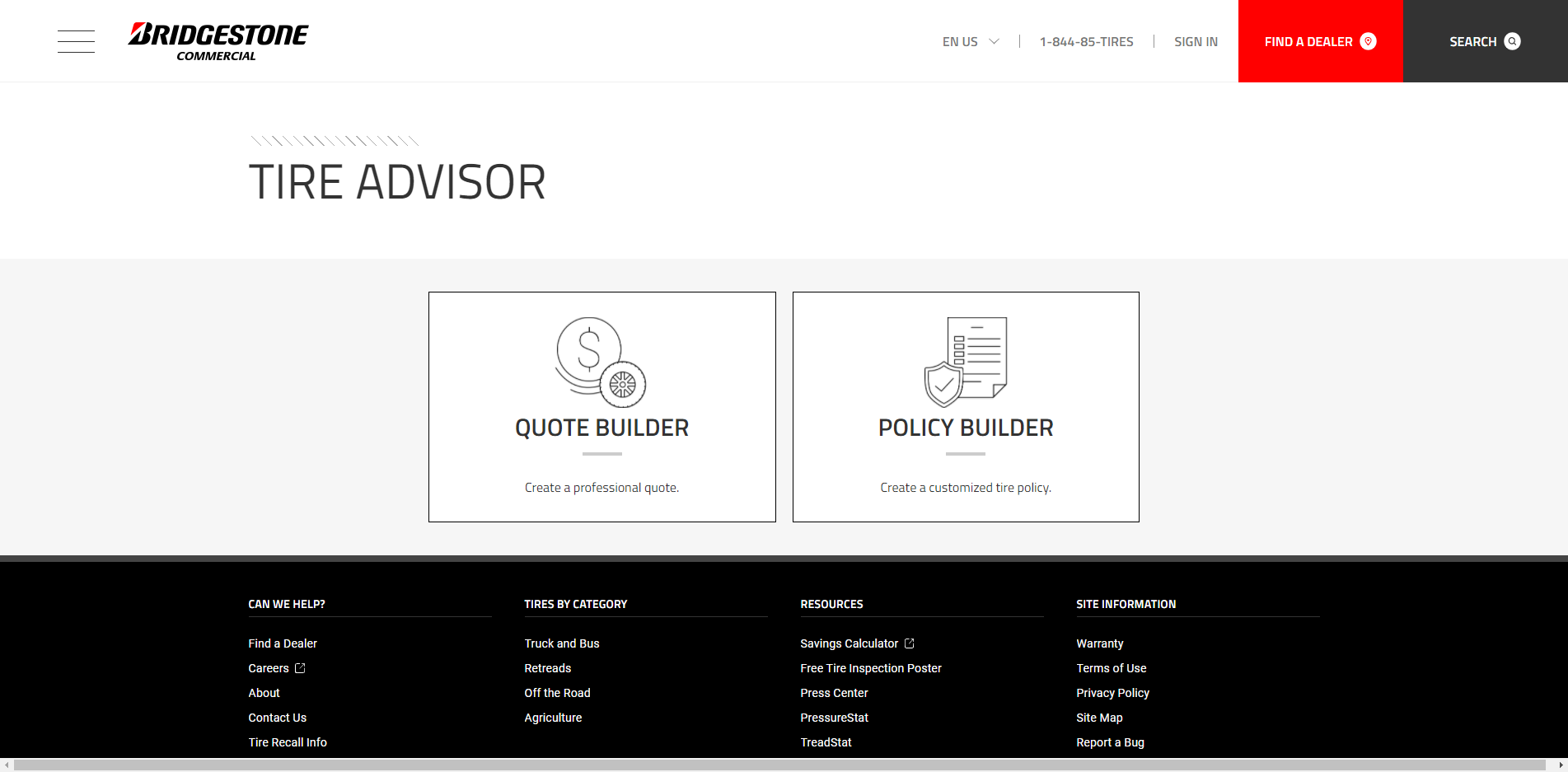 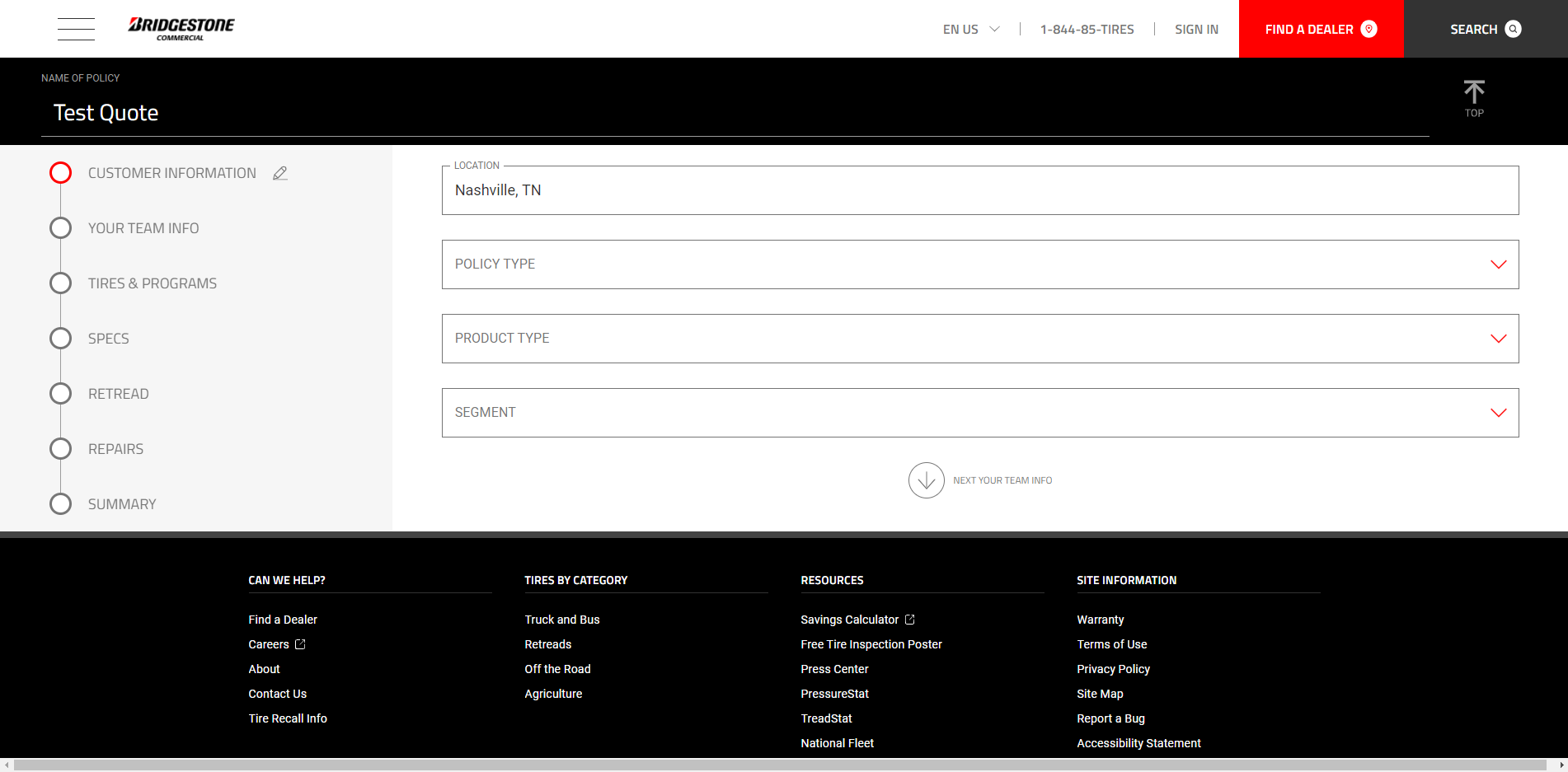 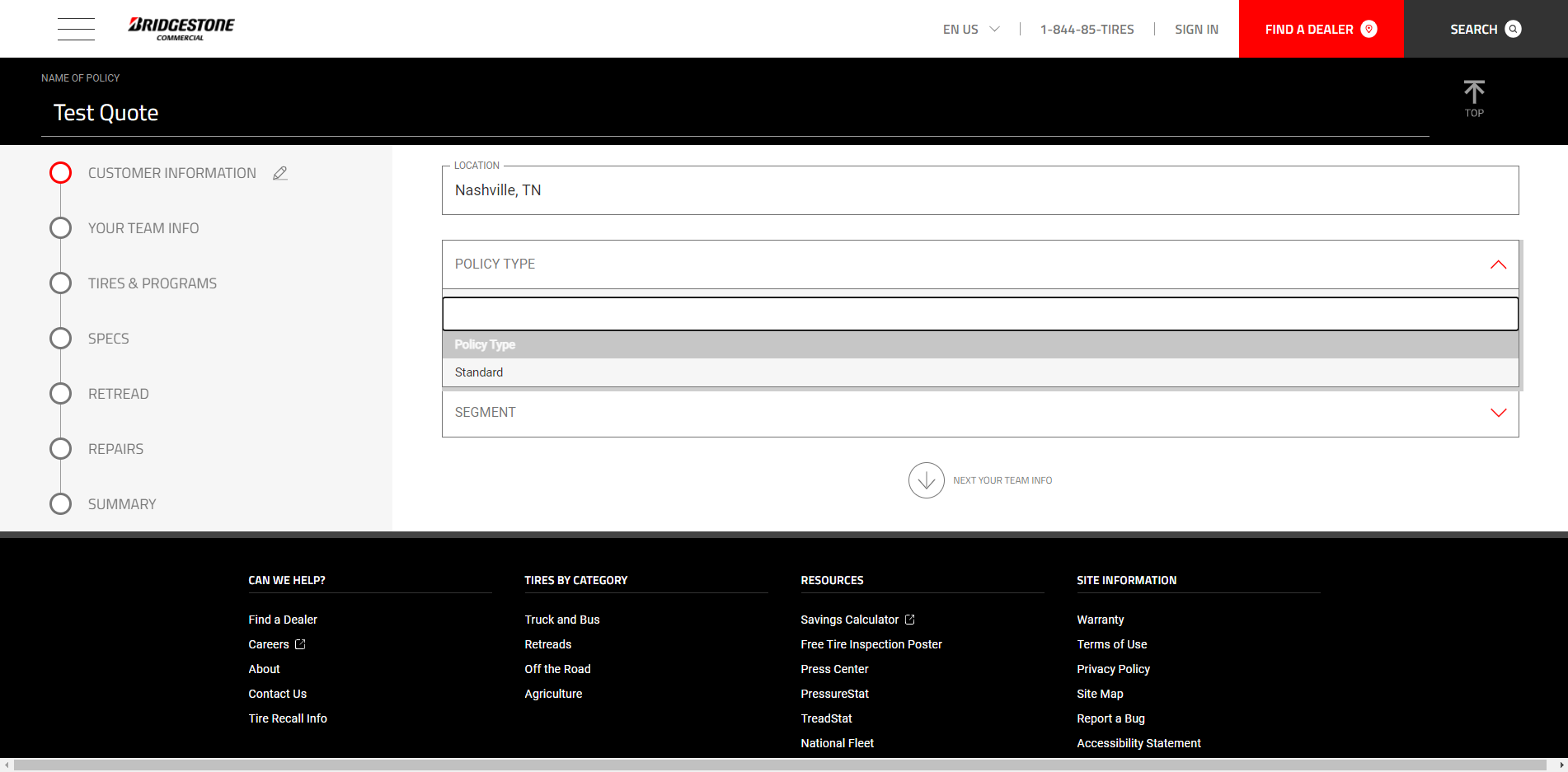 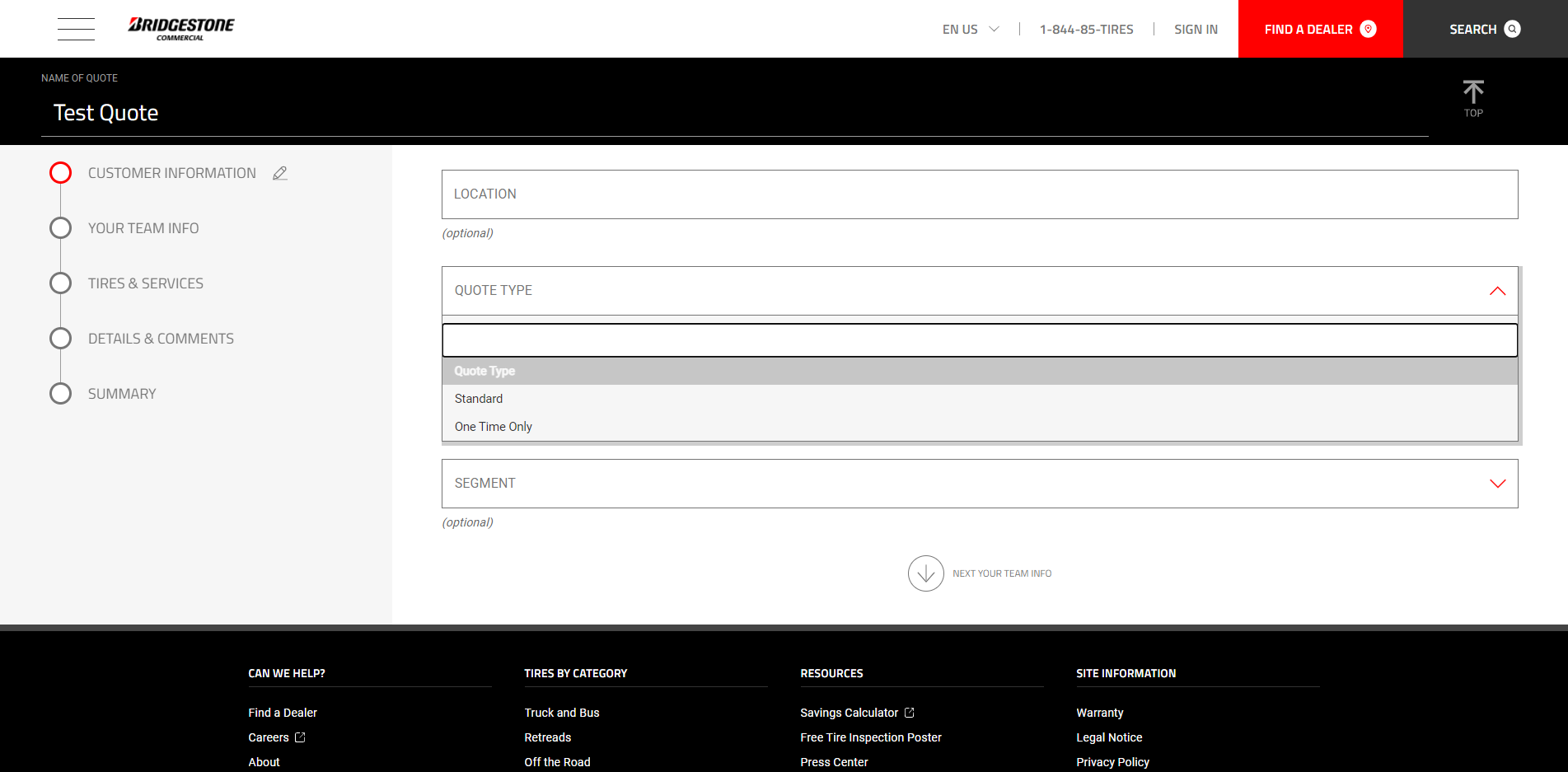 For Quote Type, two options display with  the majority of the use being Standard, but One Time Only will address a single bulk purchase.
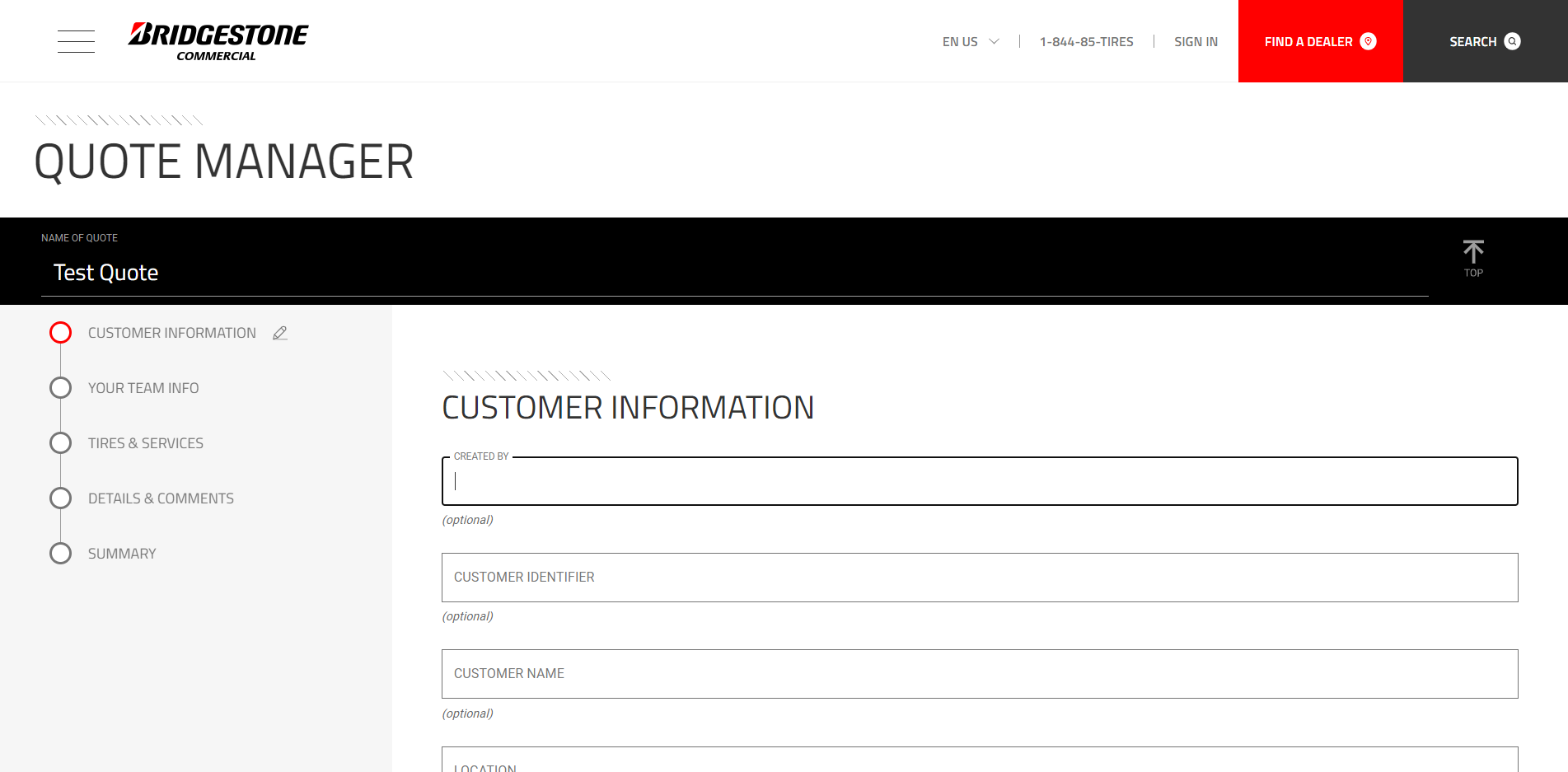 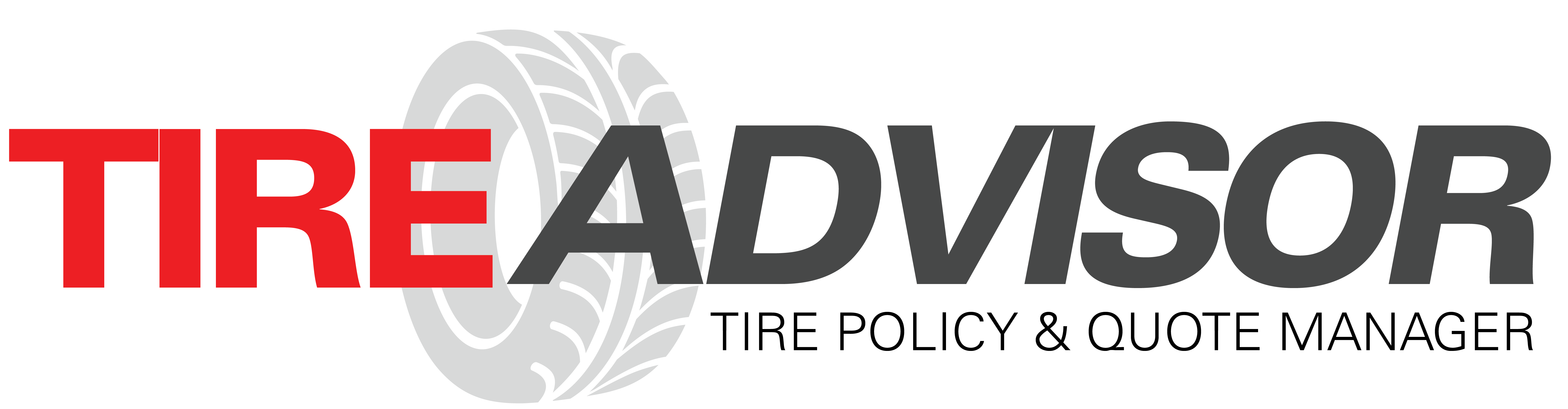 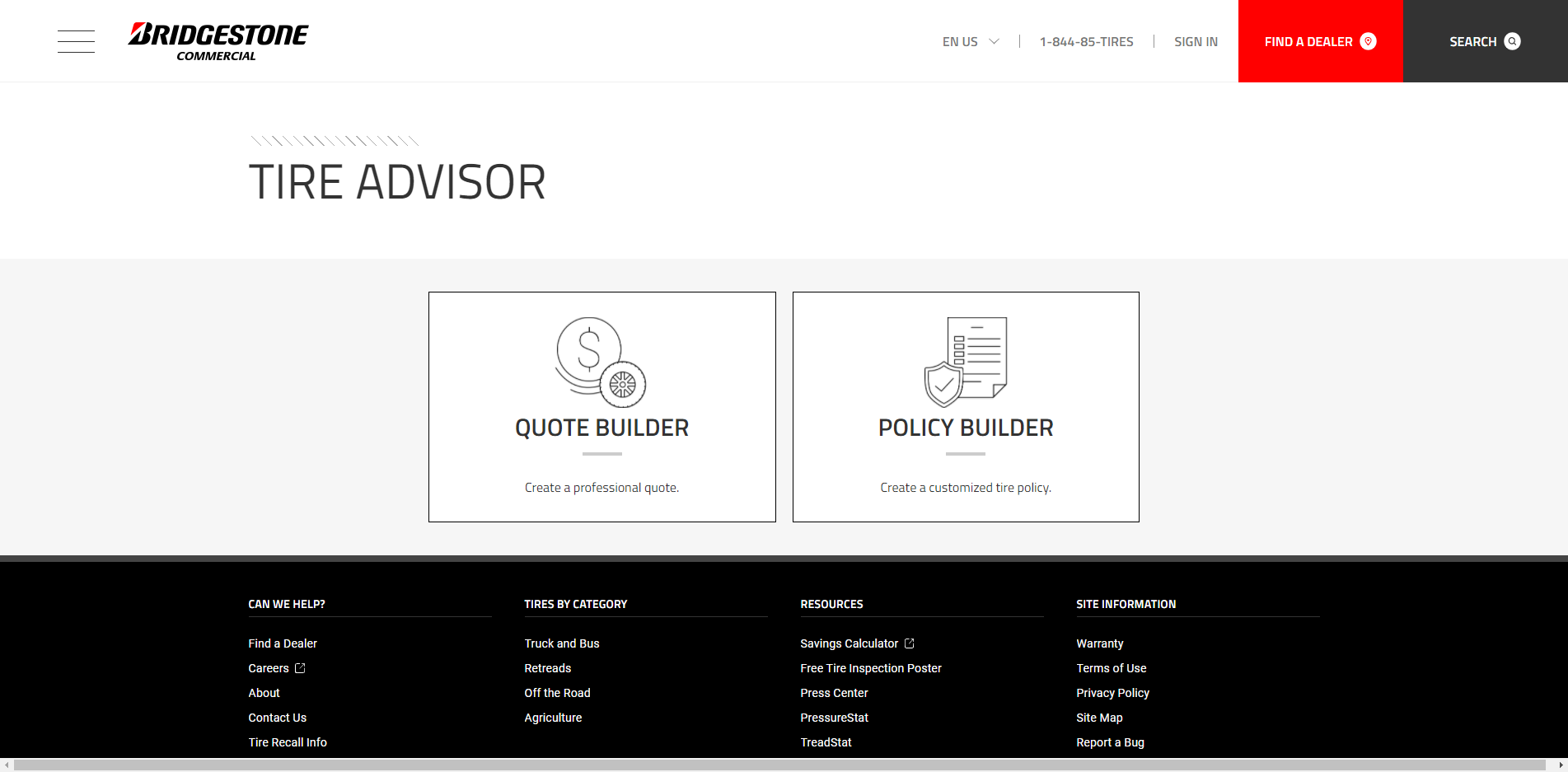 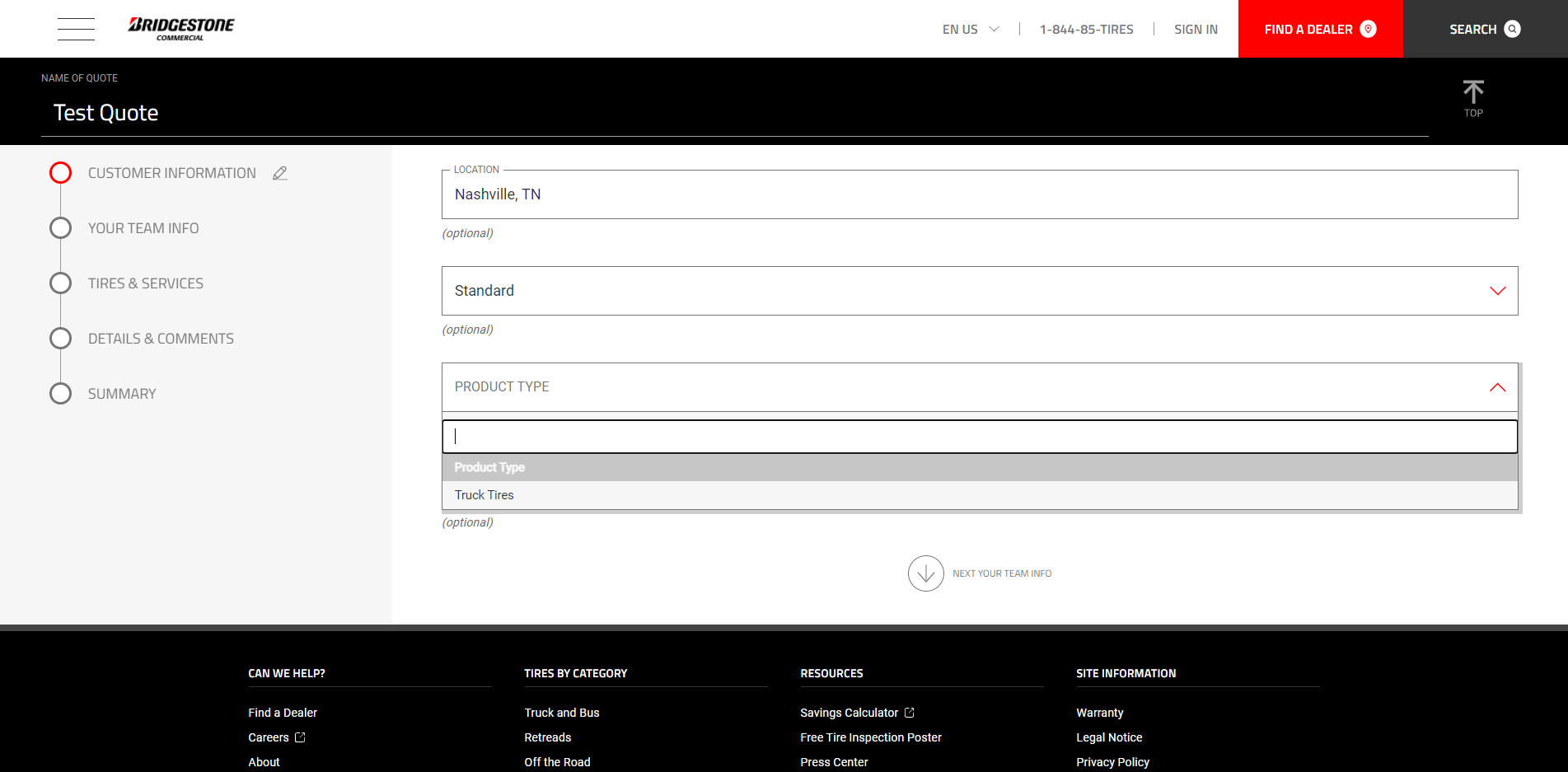 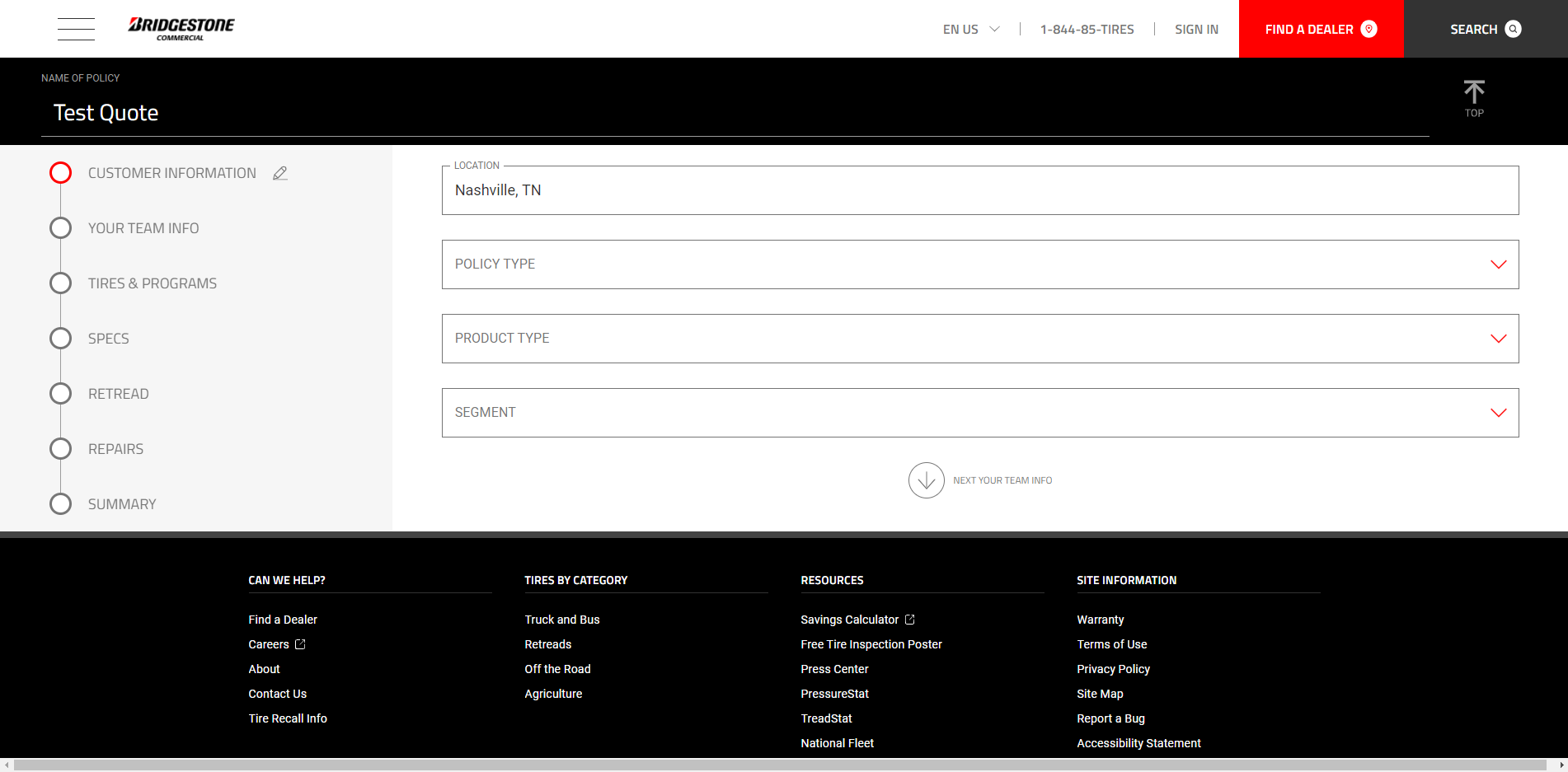 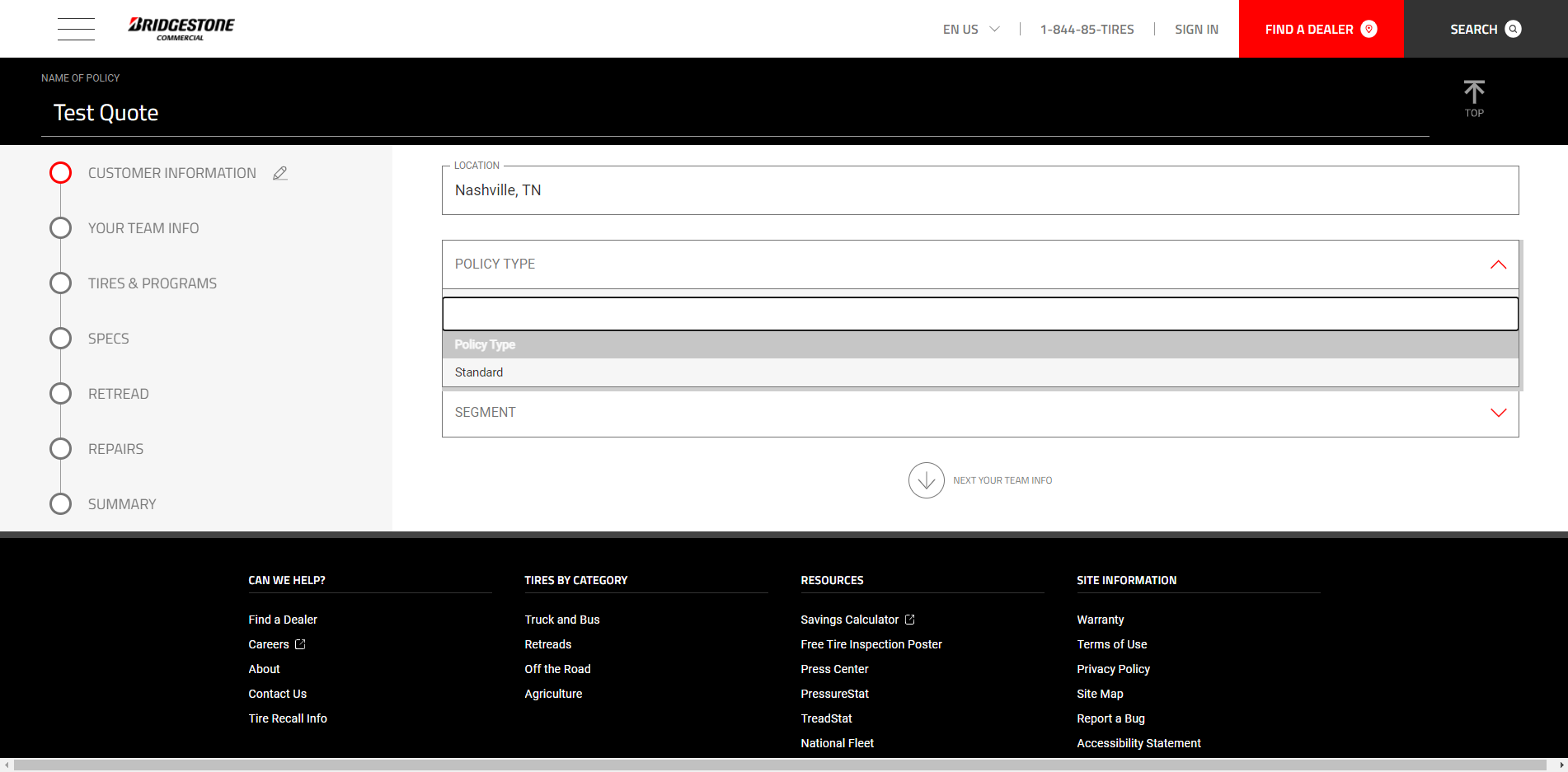 The next section will be Product      Type with the lone option being    Truck Tires. Note: Other business      units will be added in future updates.
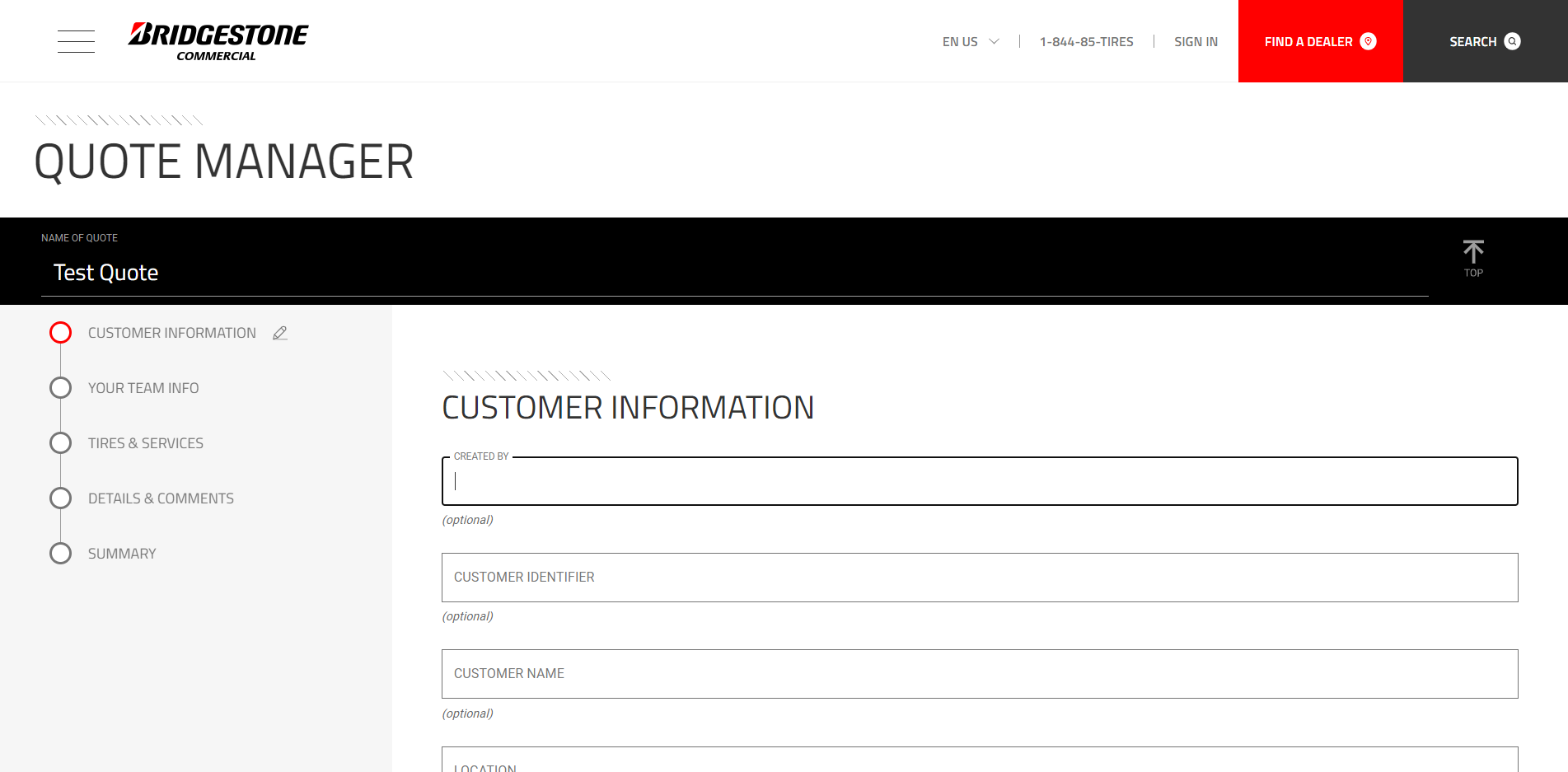 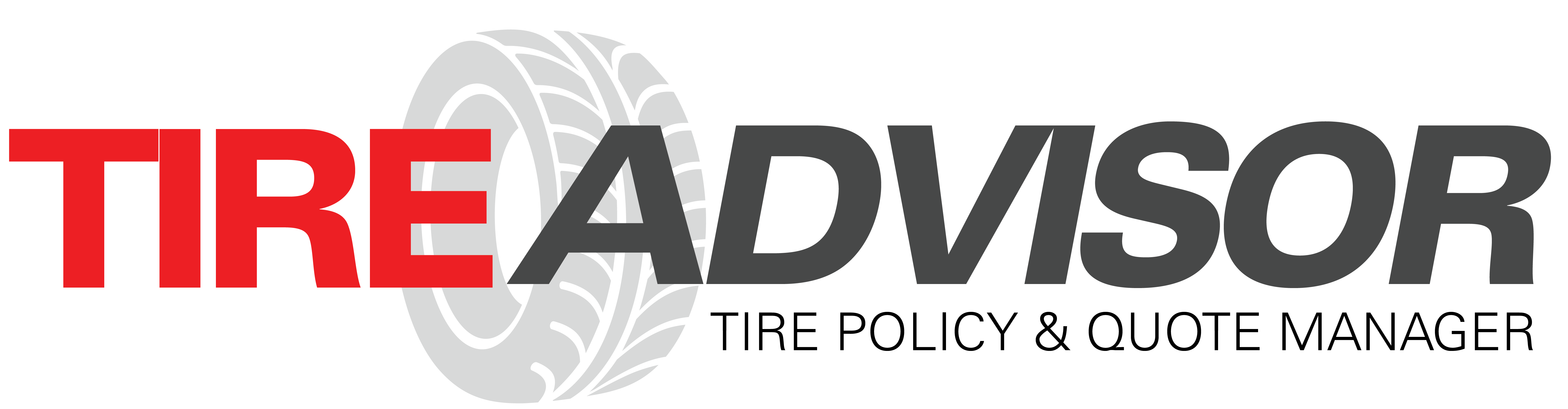 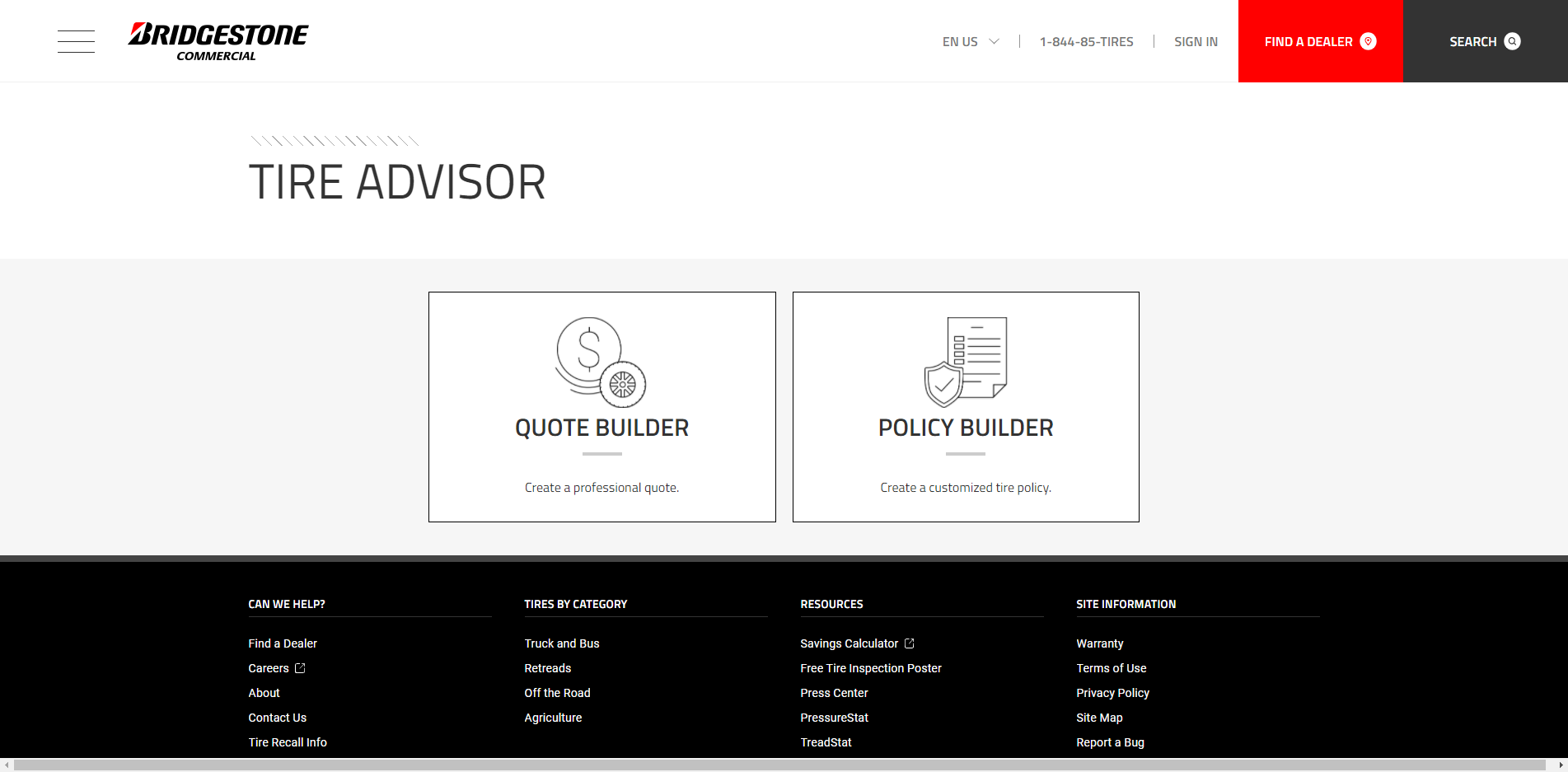 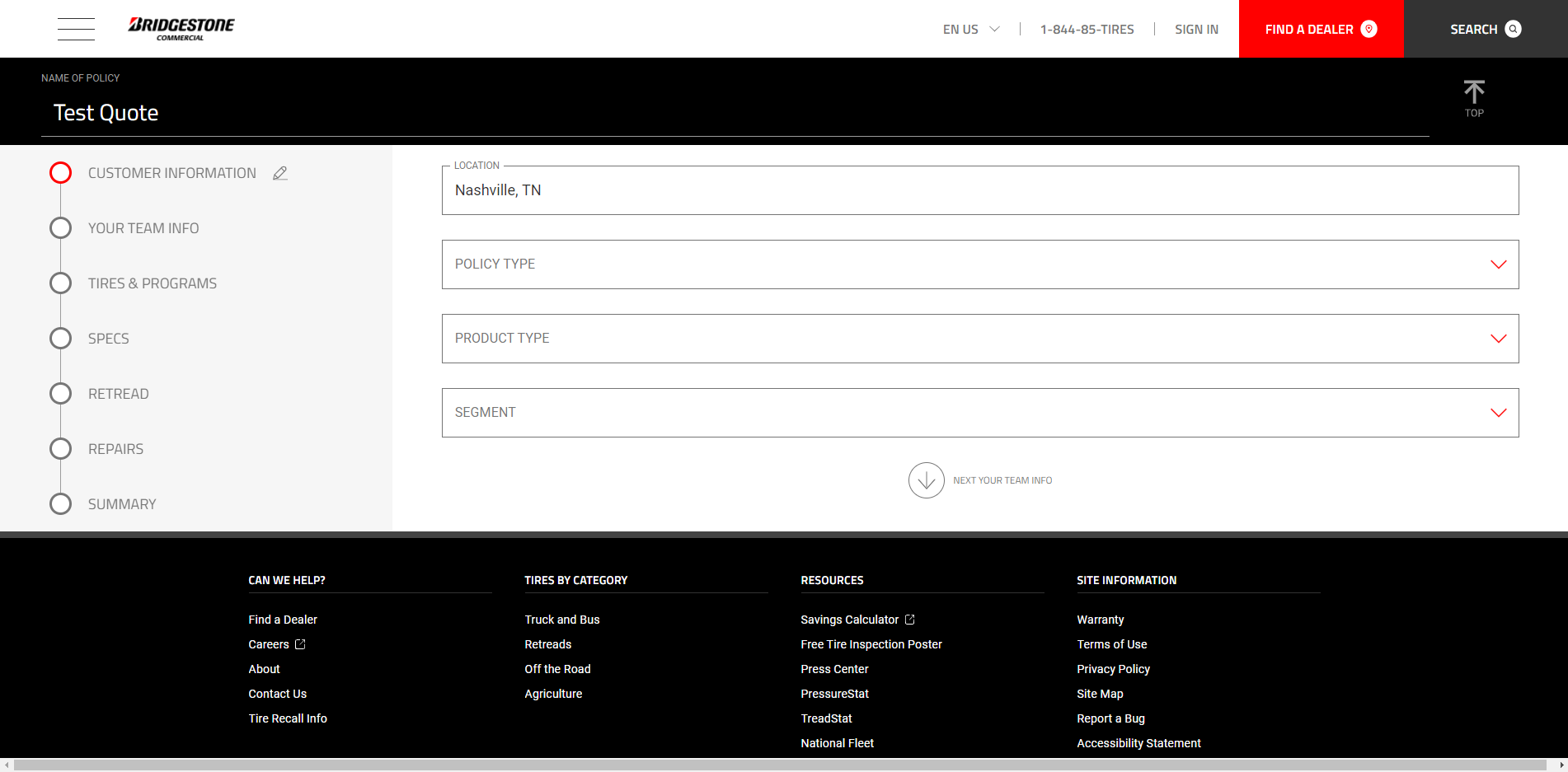 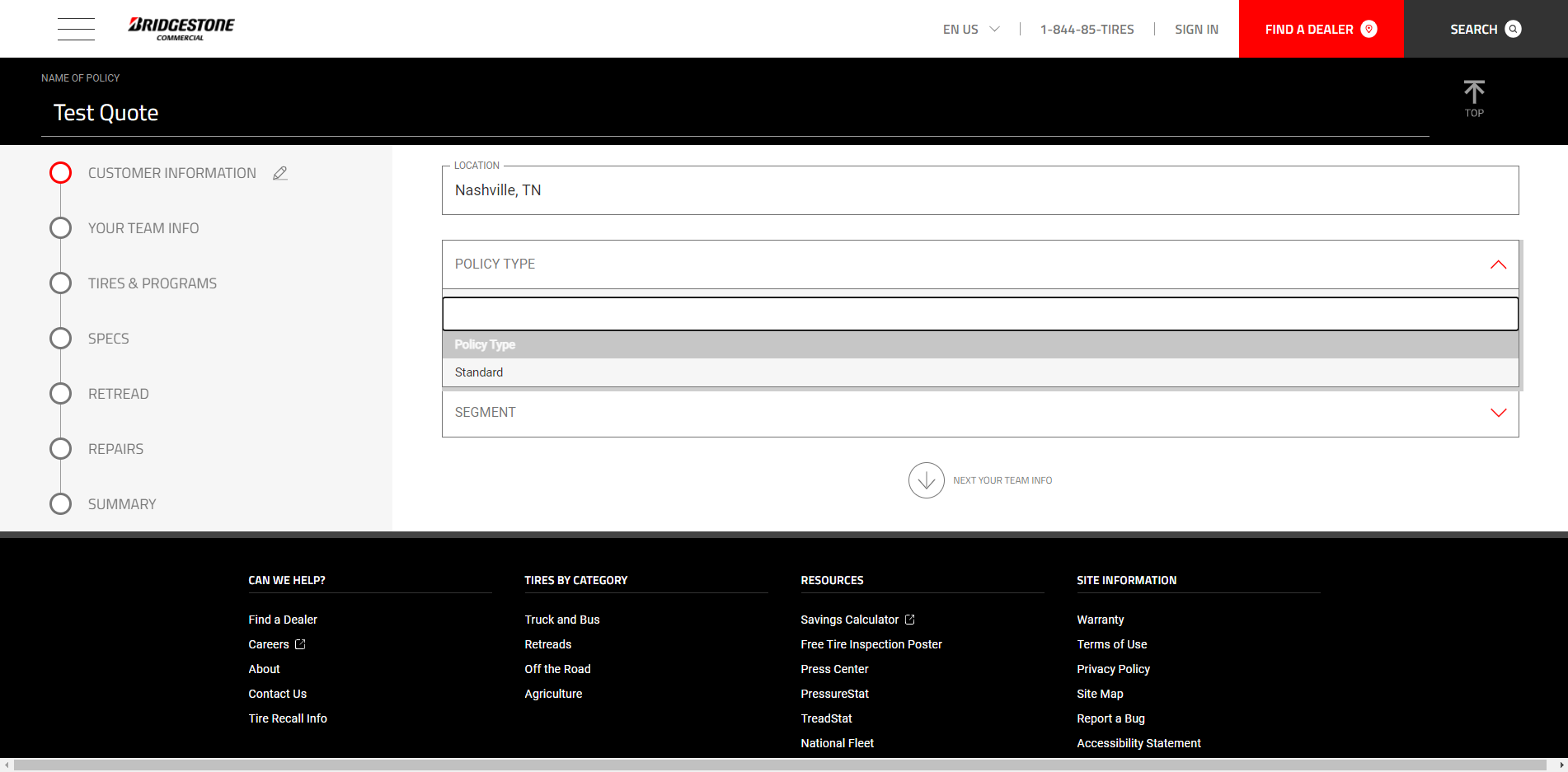 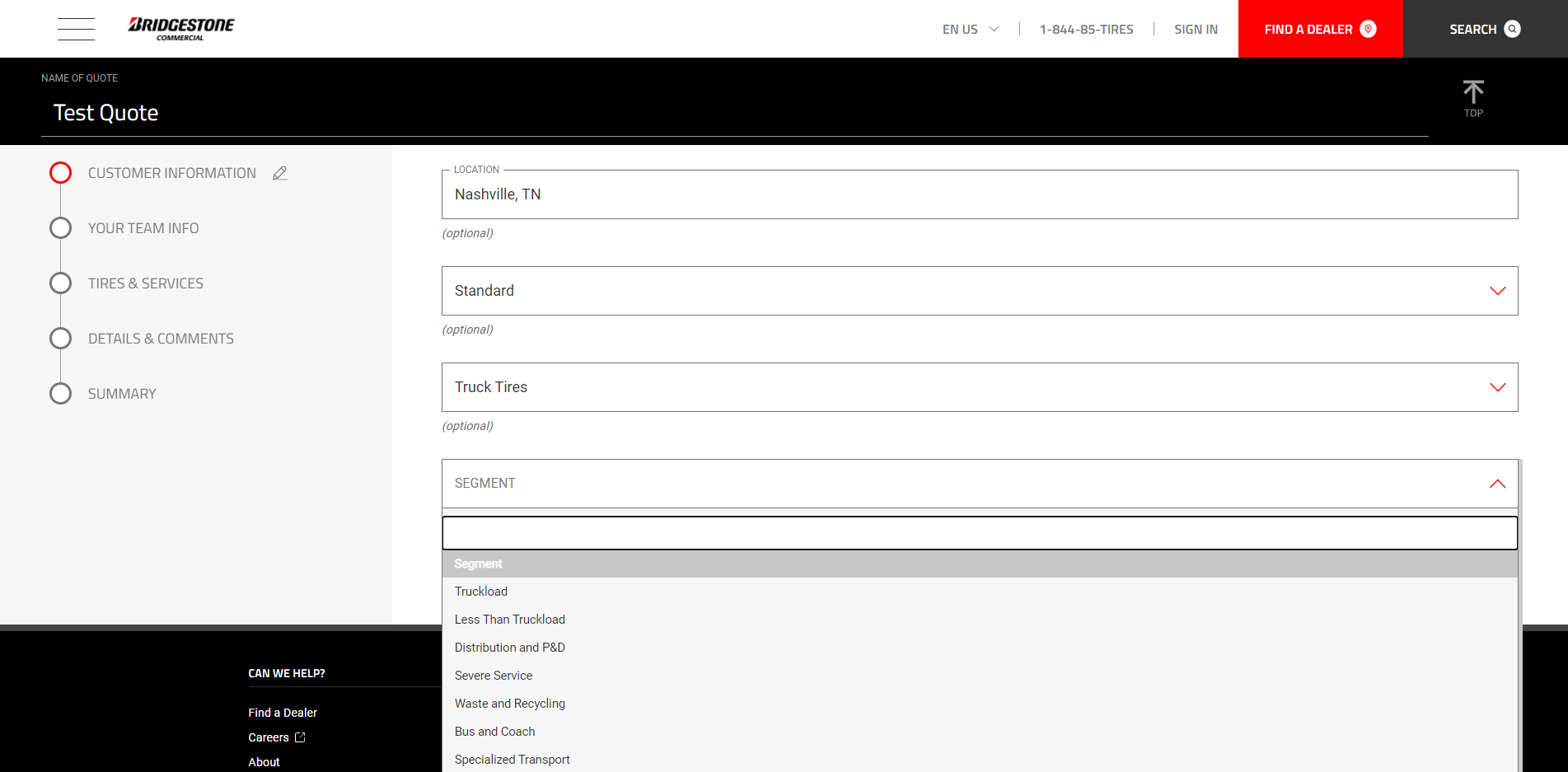 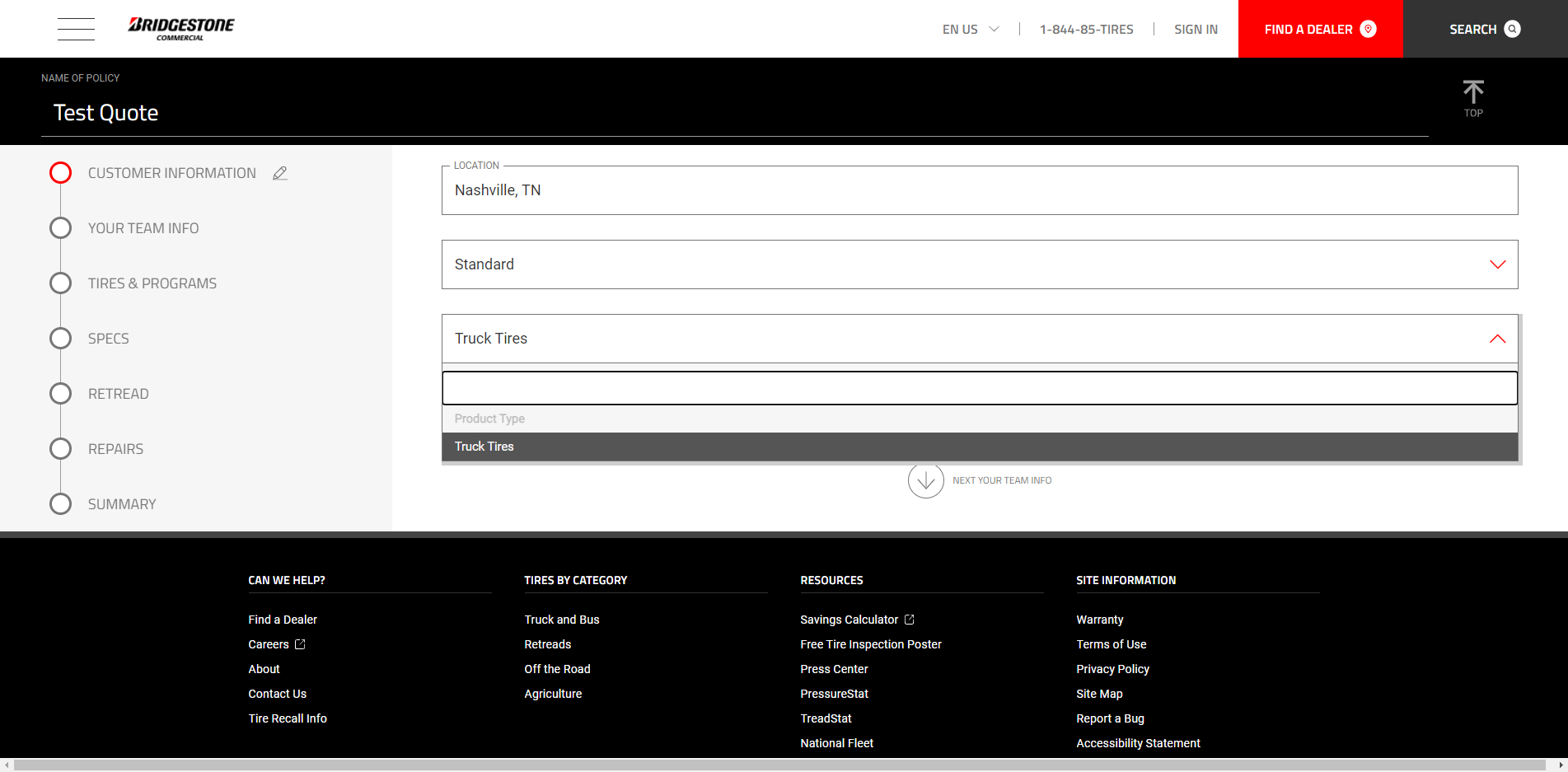 Within the Segment section,    a variety of options display. Select the appropriate     option for this quote.
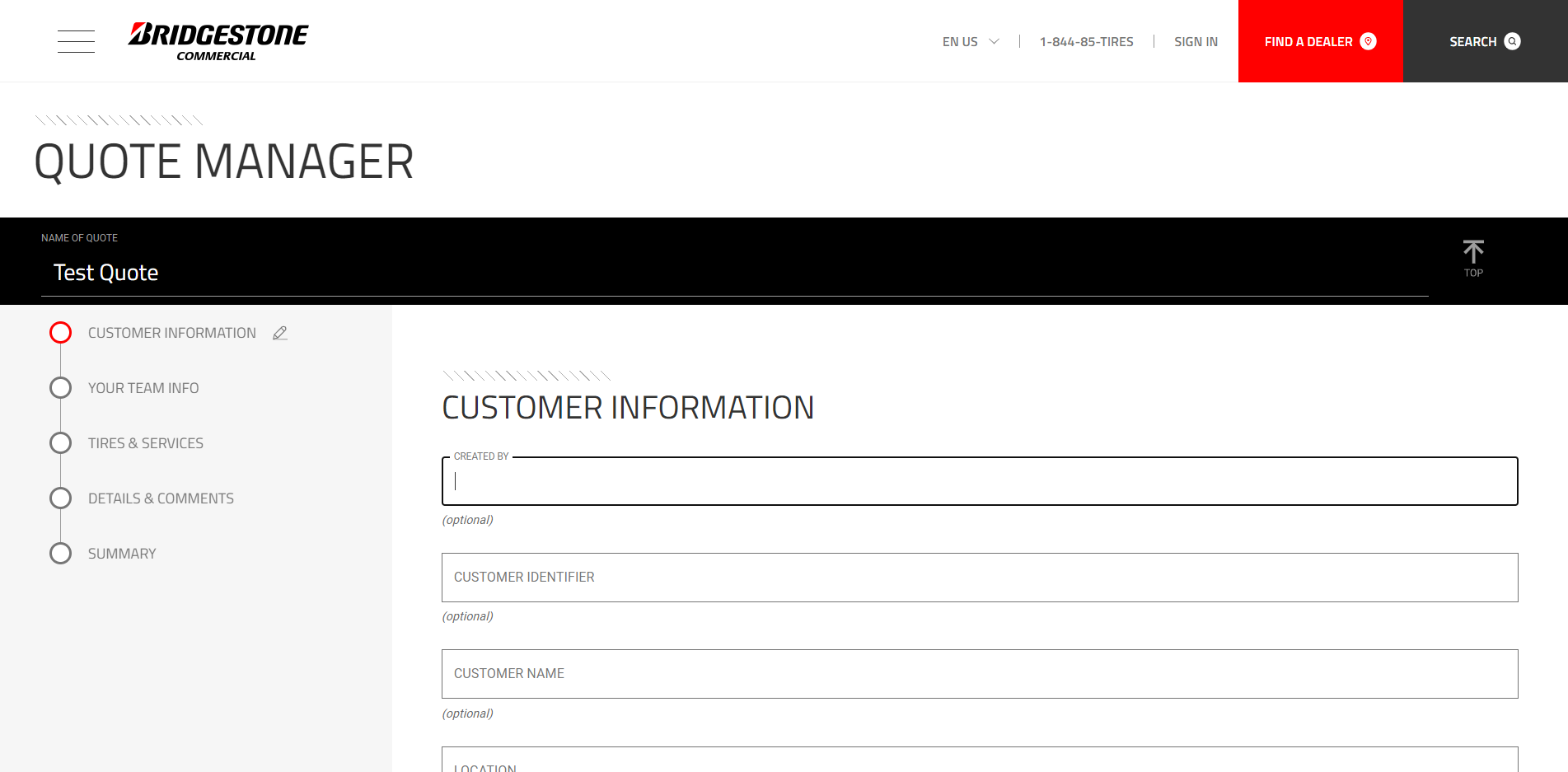 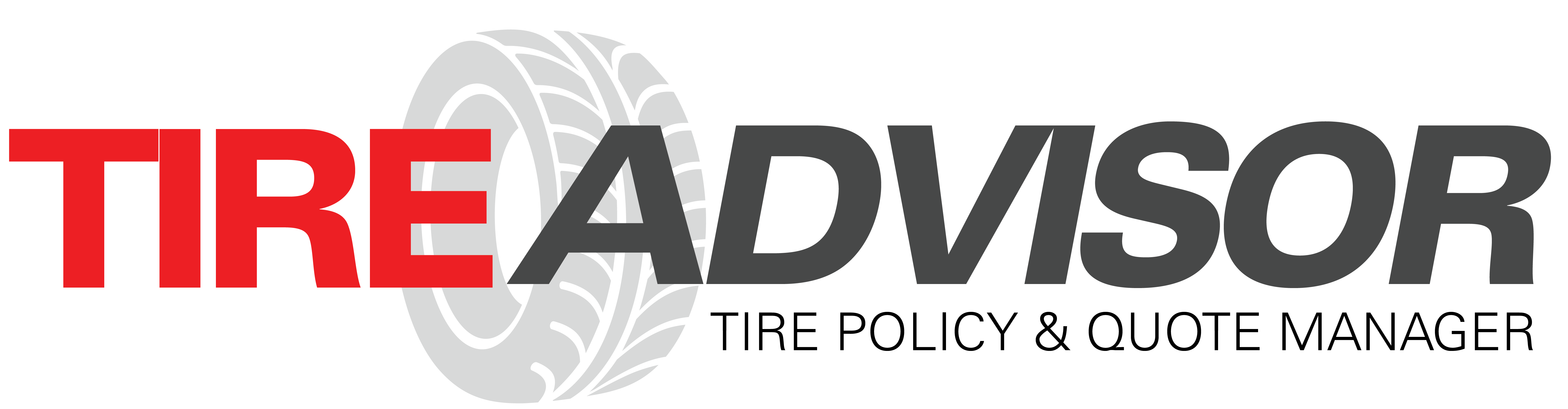 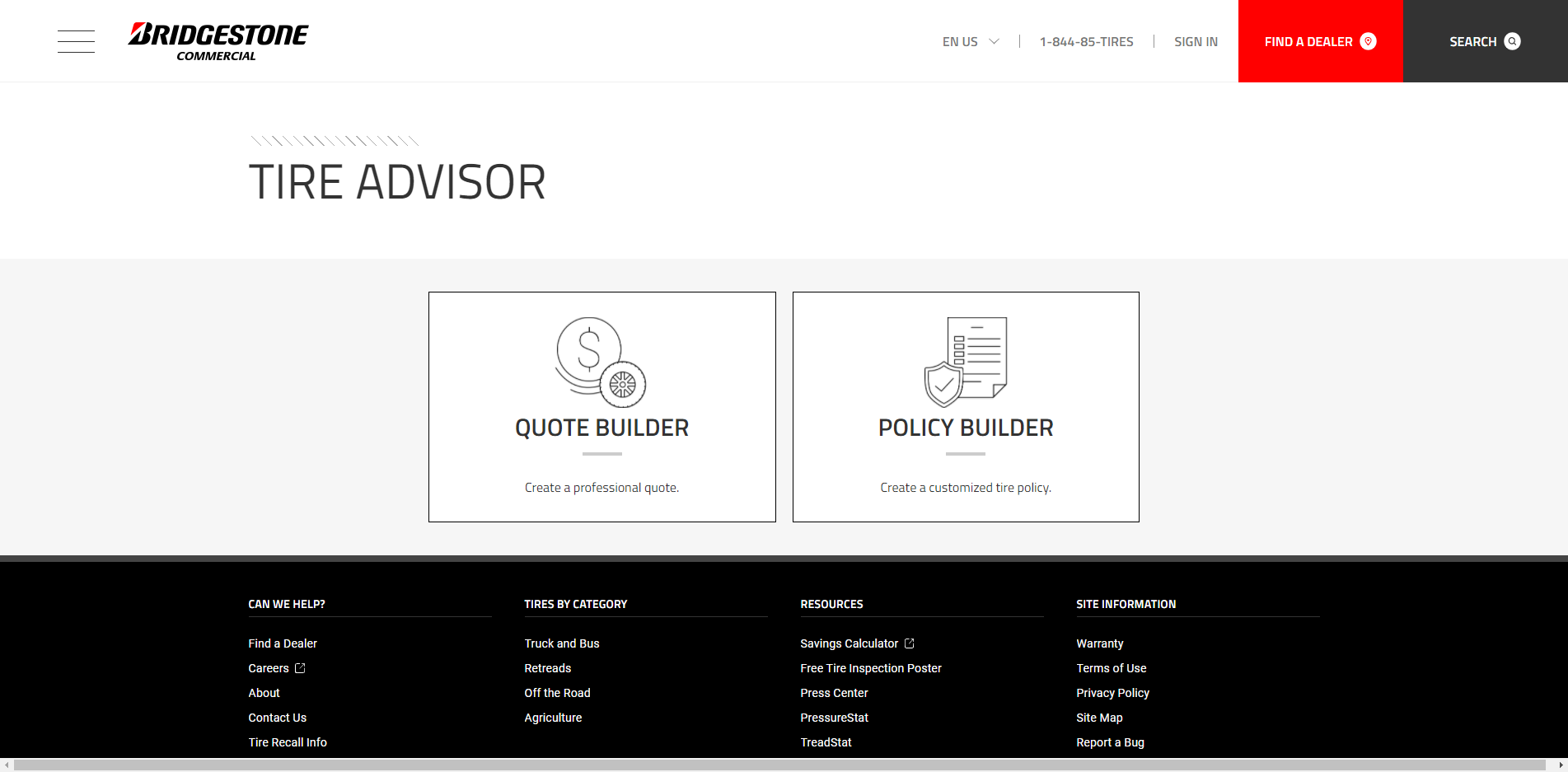 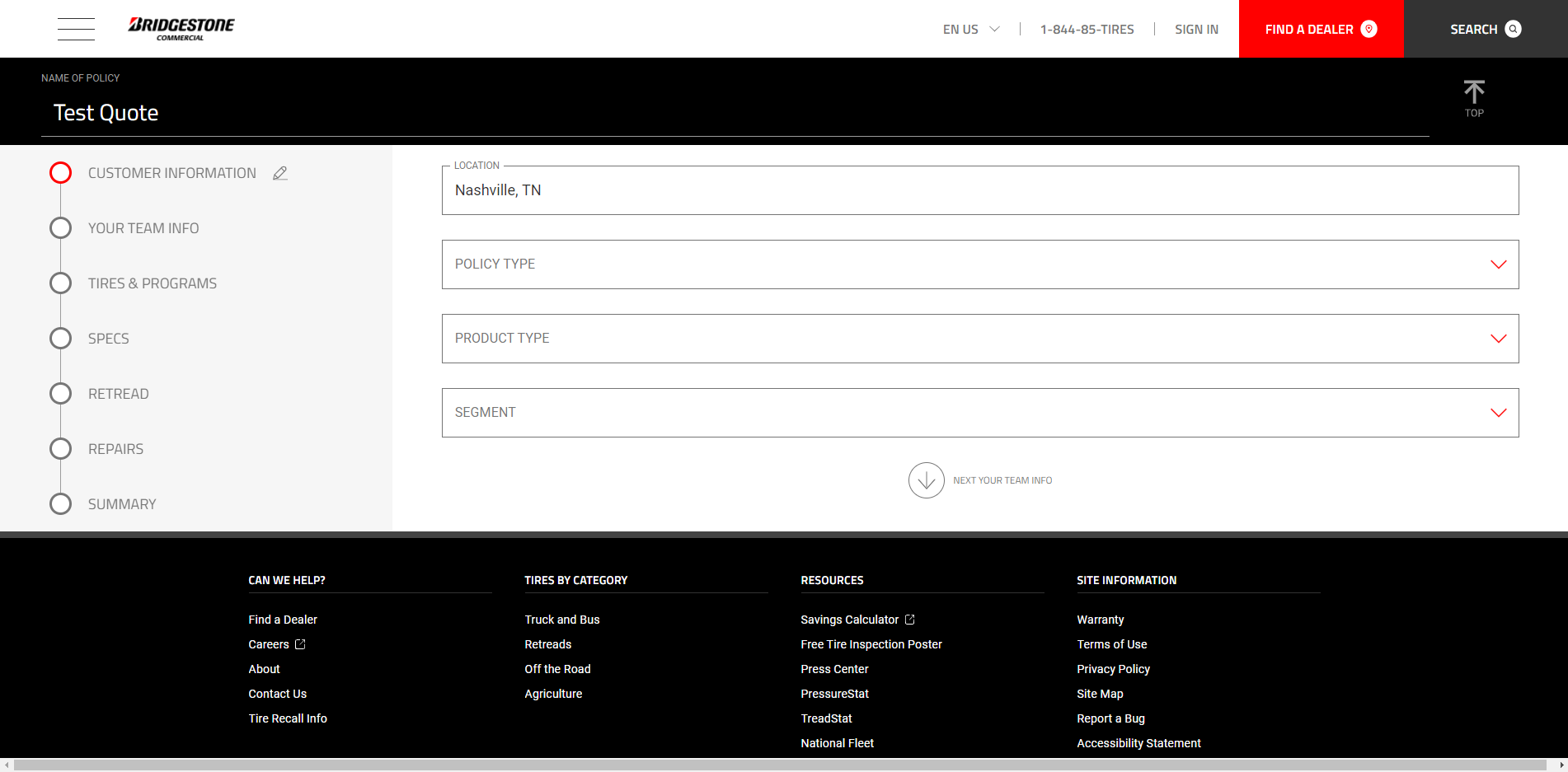 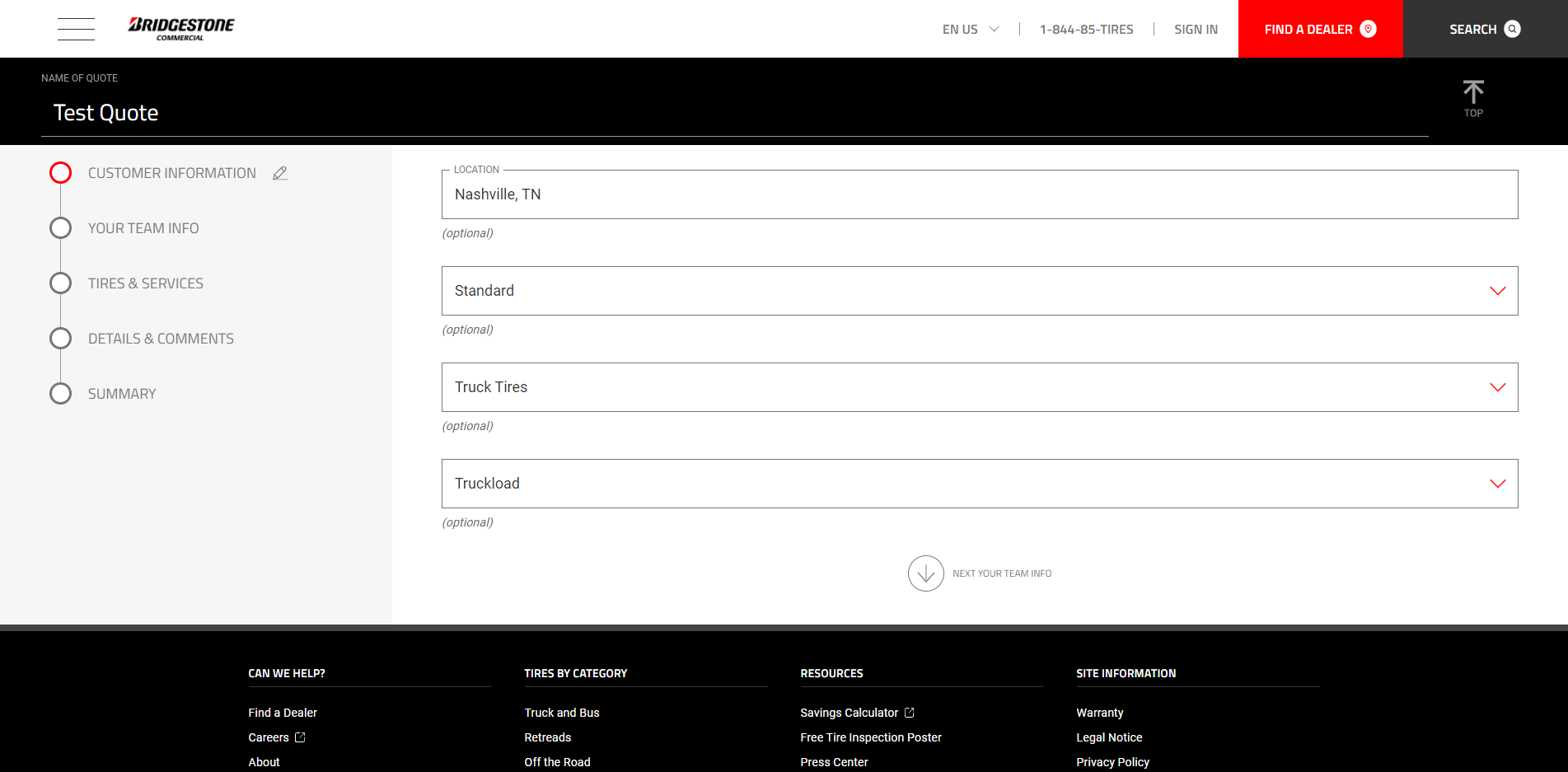 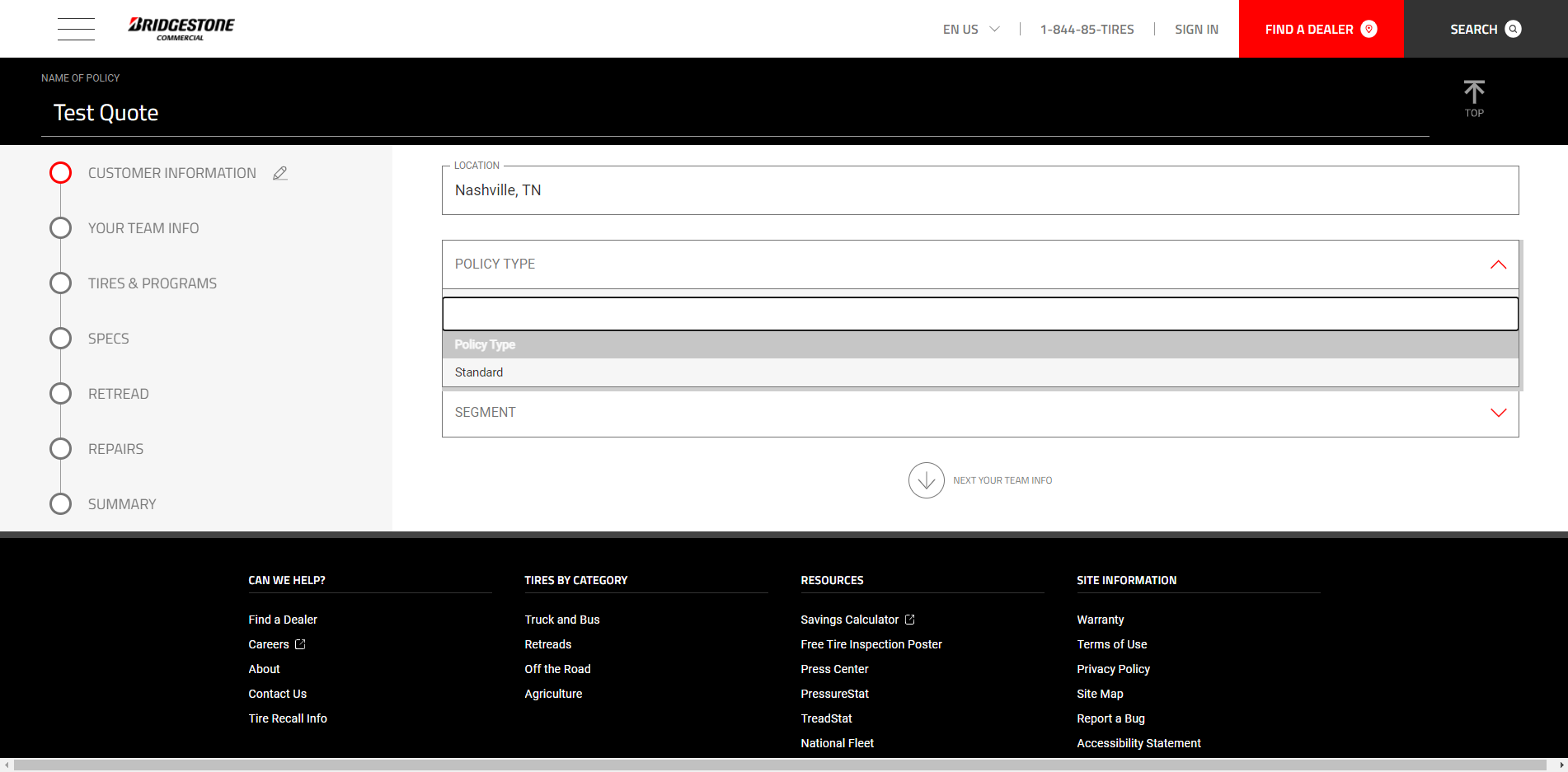 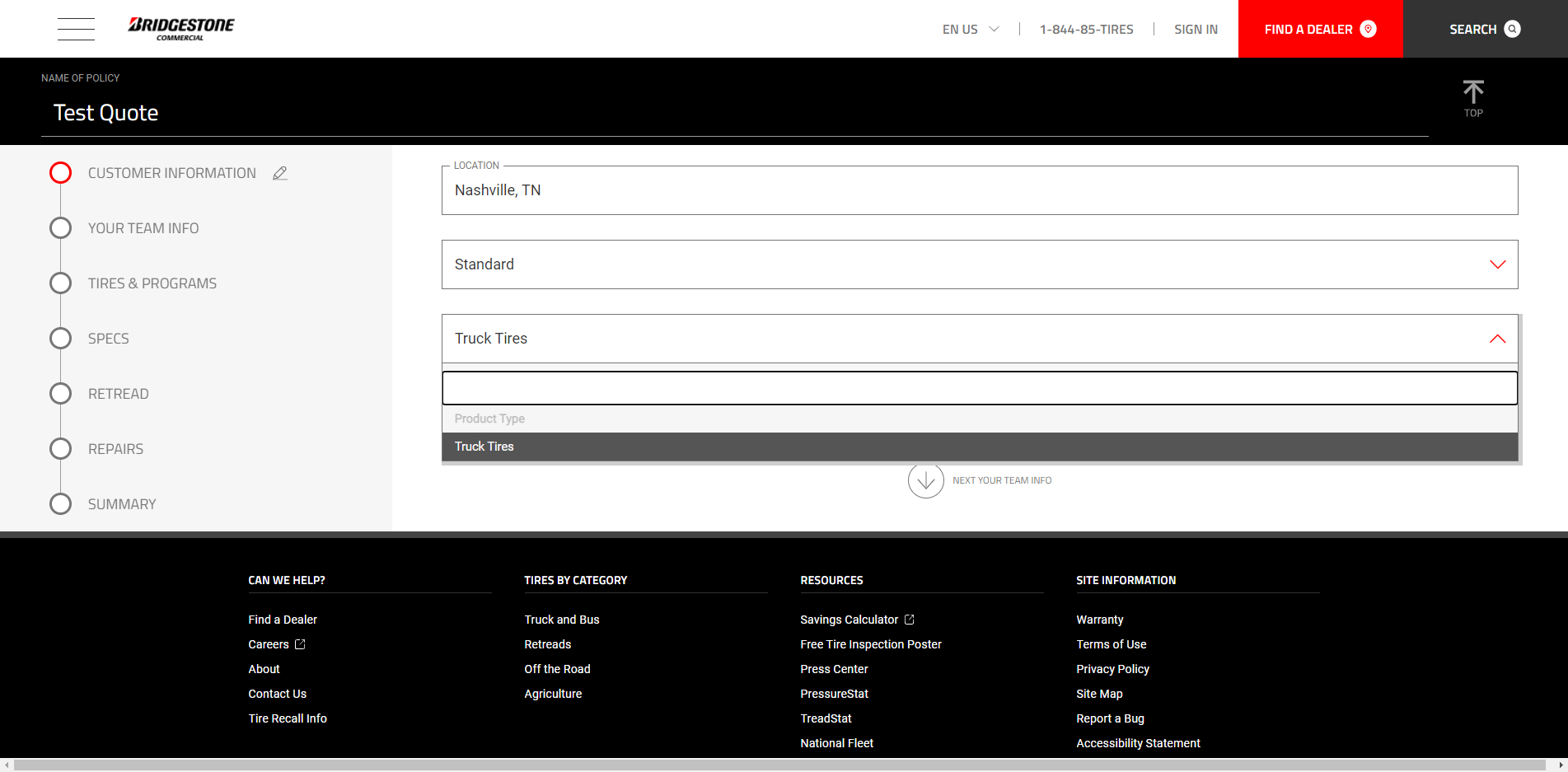 All content within this section is optional, but recommended to ensure  information and quote is represented accurately. After all Customer Information is complete, click on the  next section Team Info.
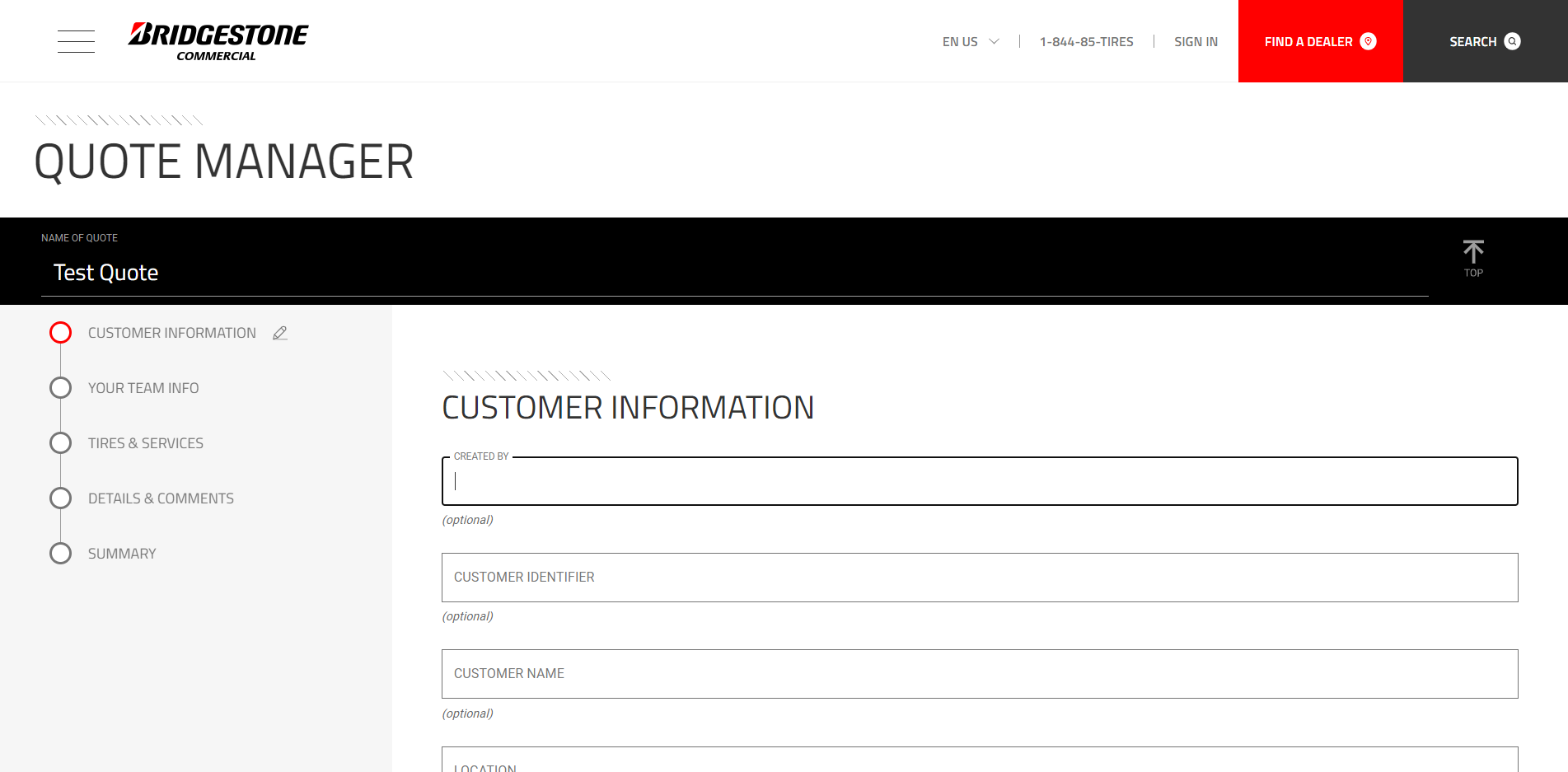 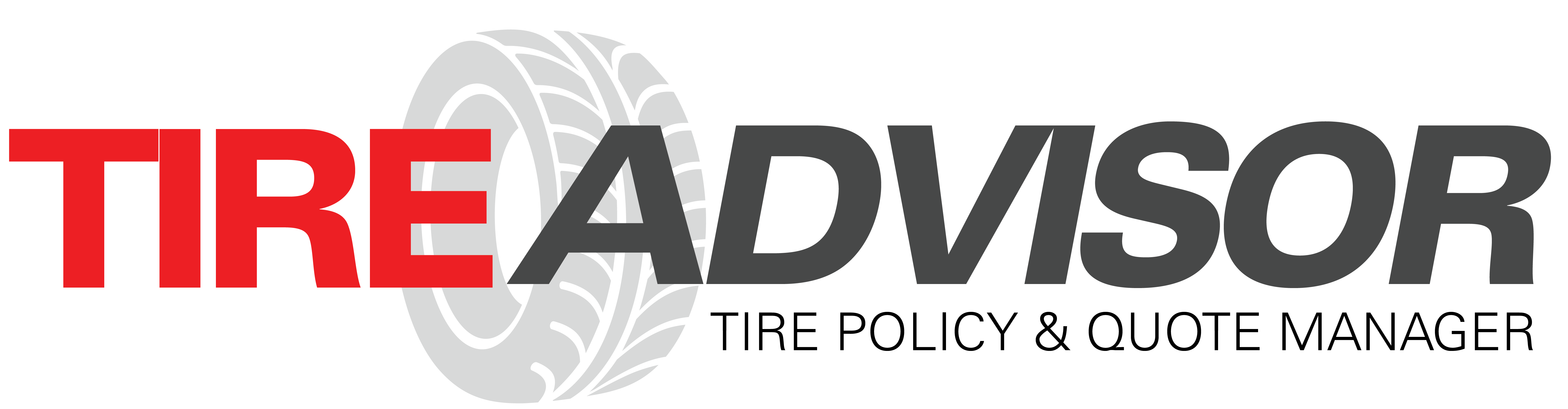 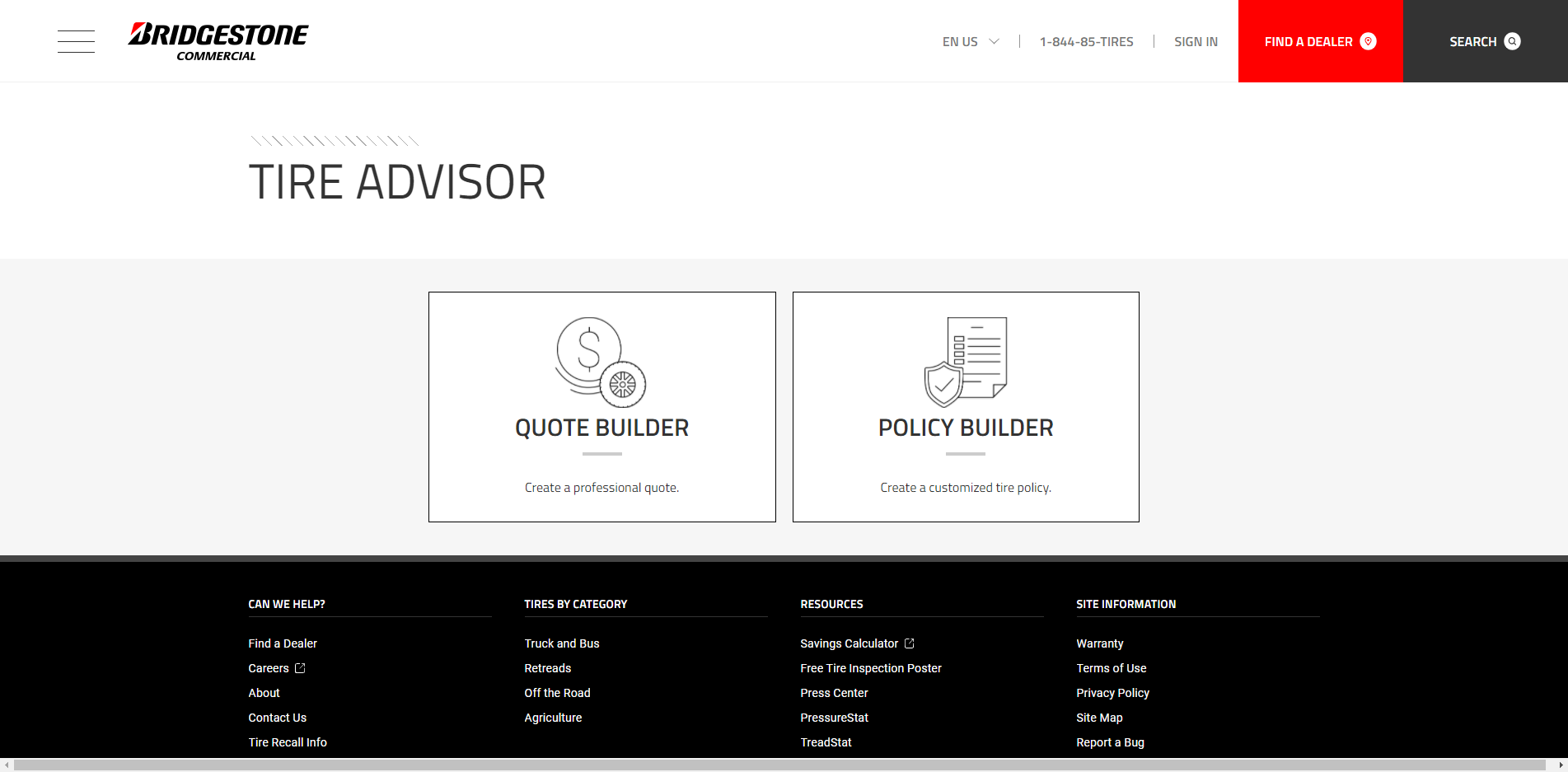 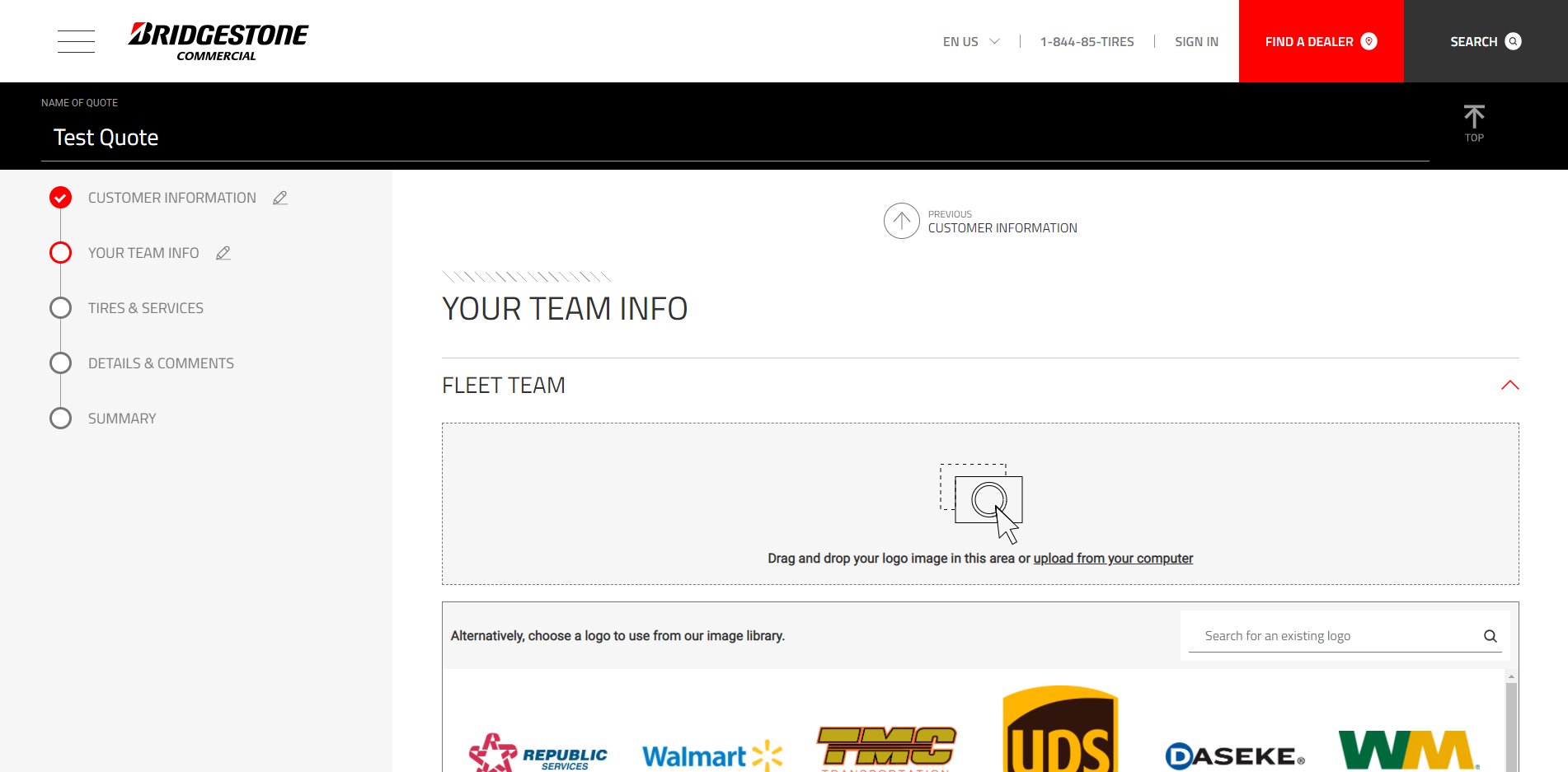 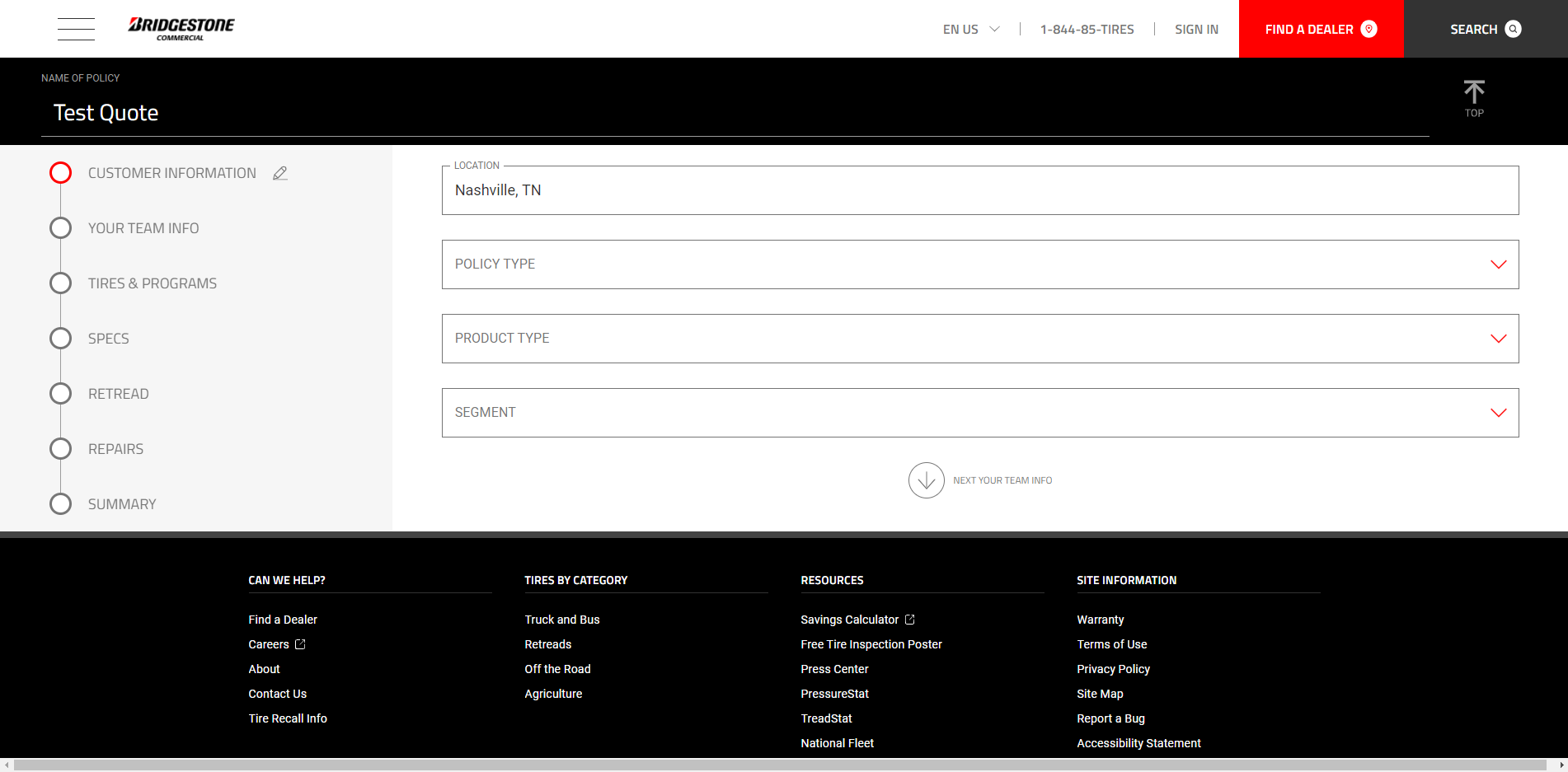 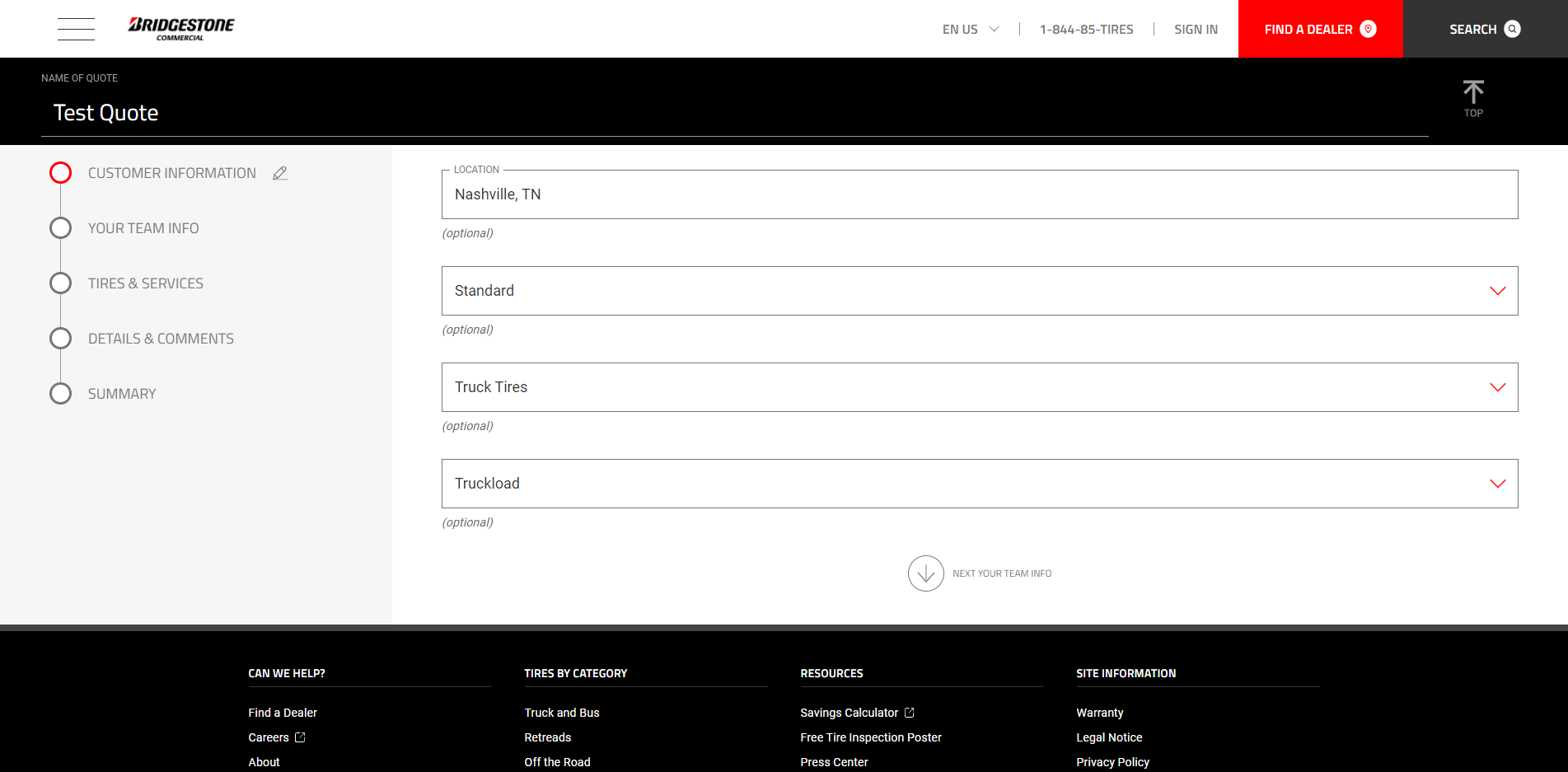 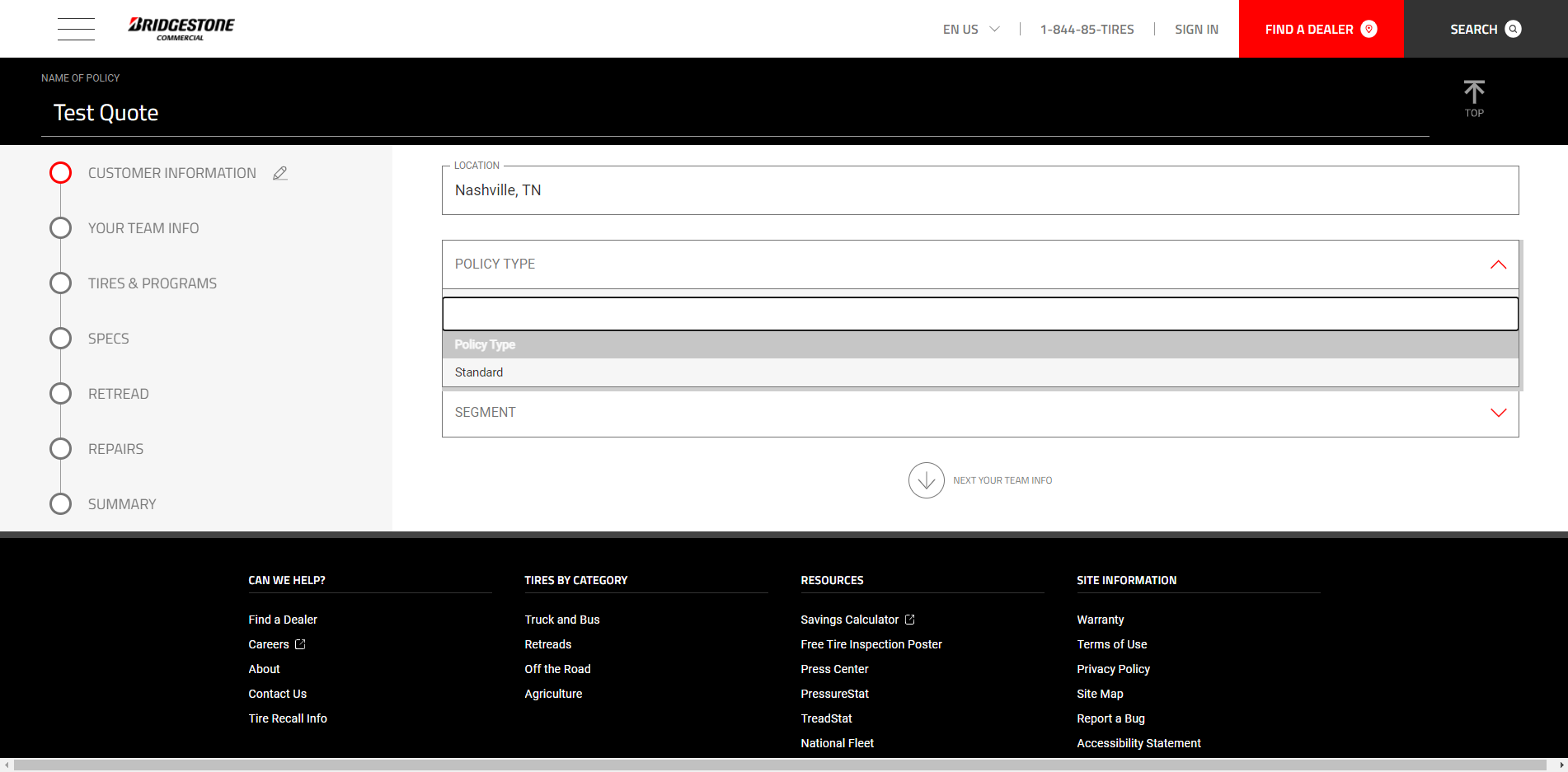 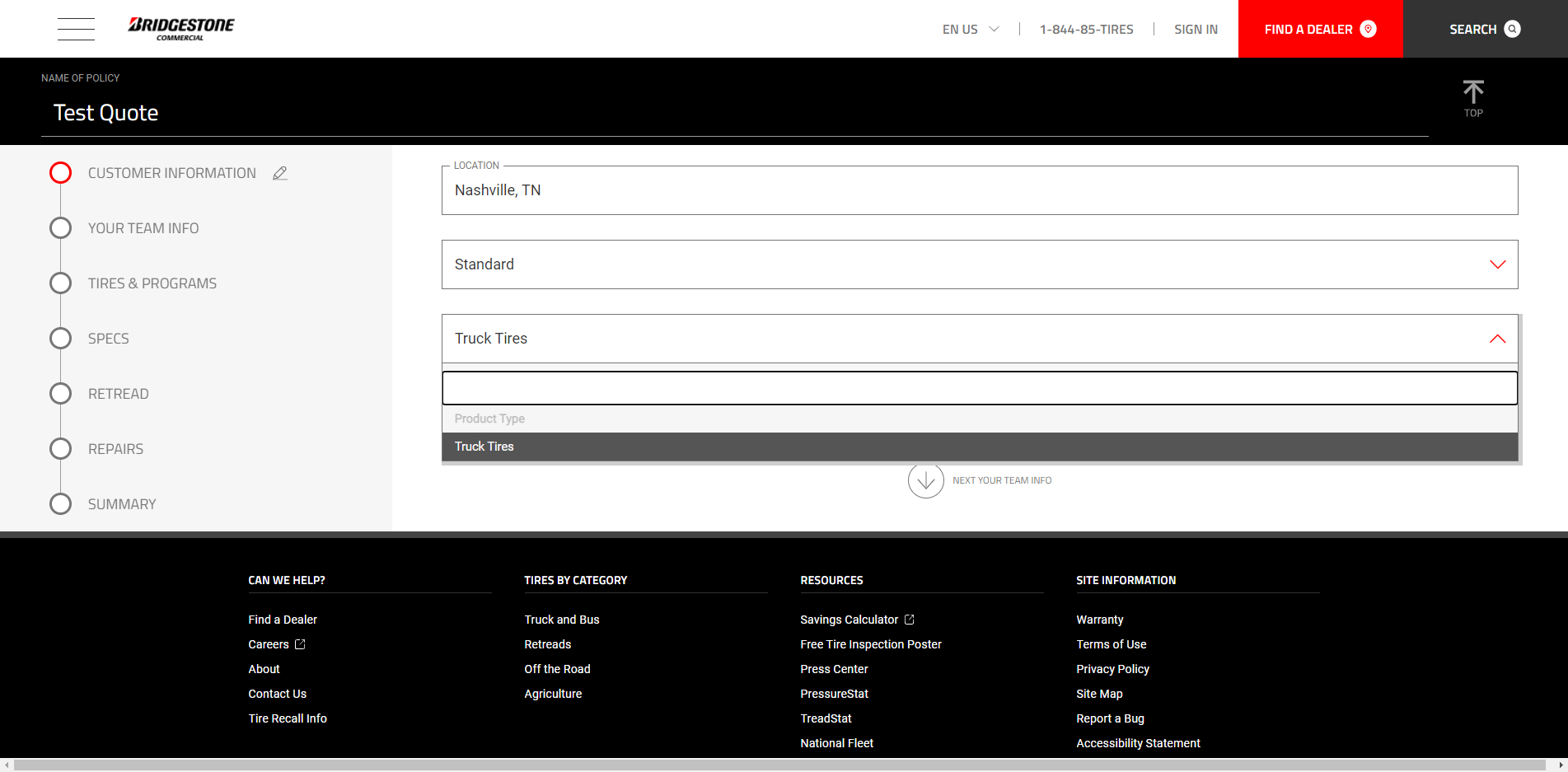 After each section, the ability to go back to the Previous section is available at the top of each page.
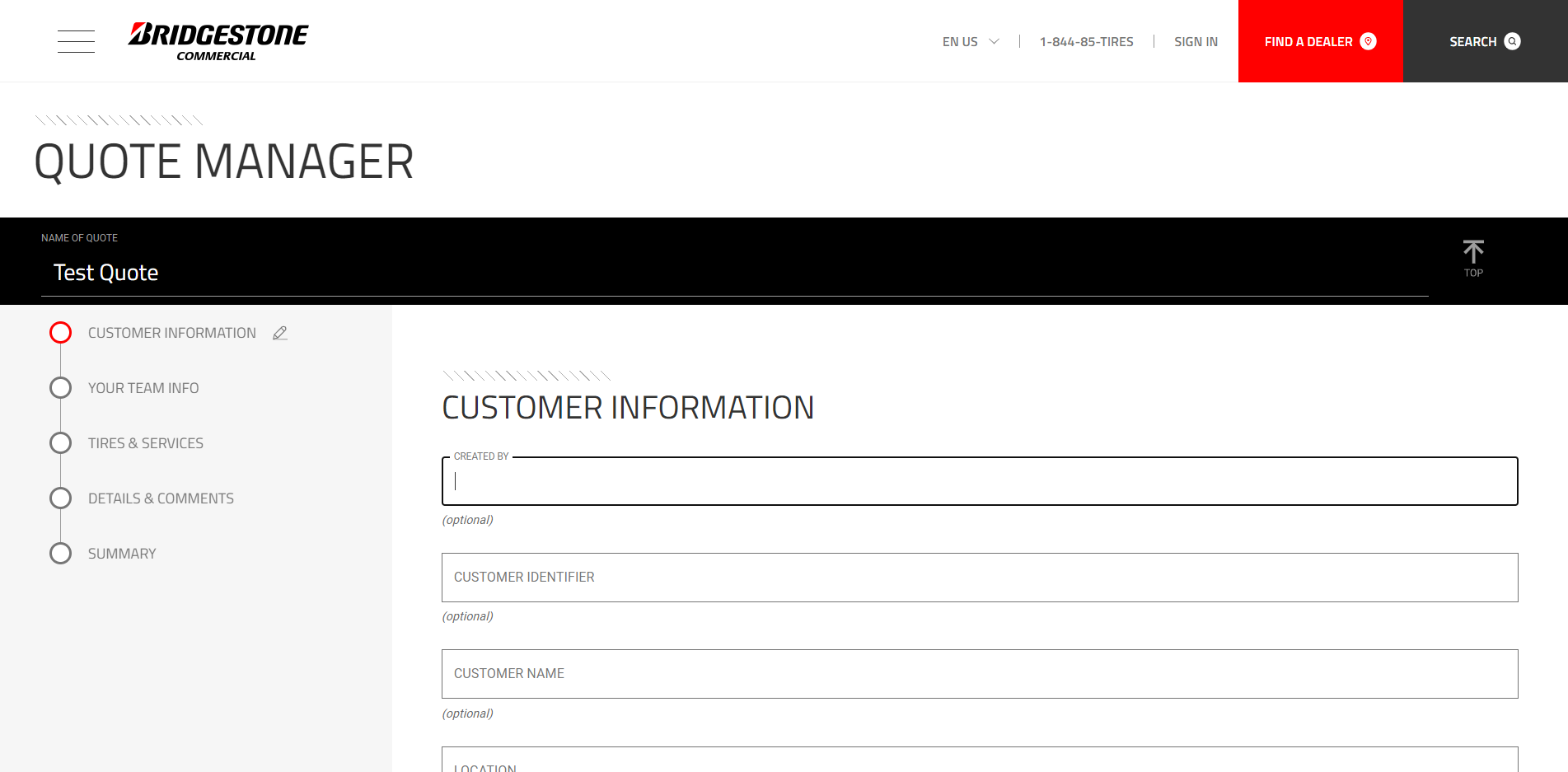 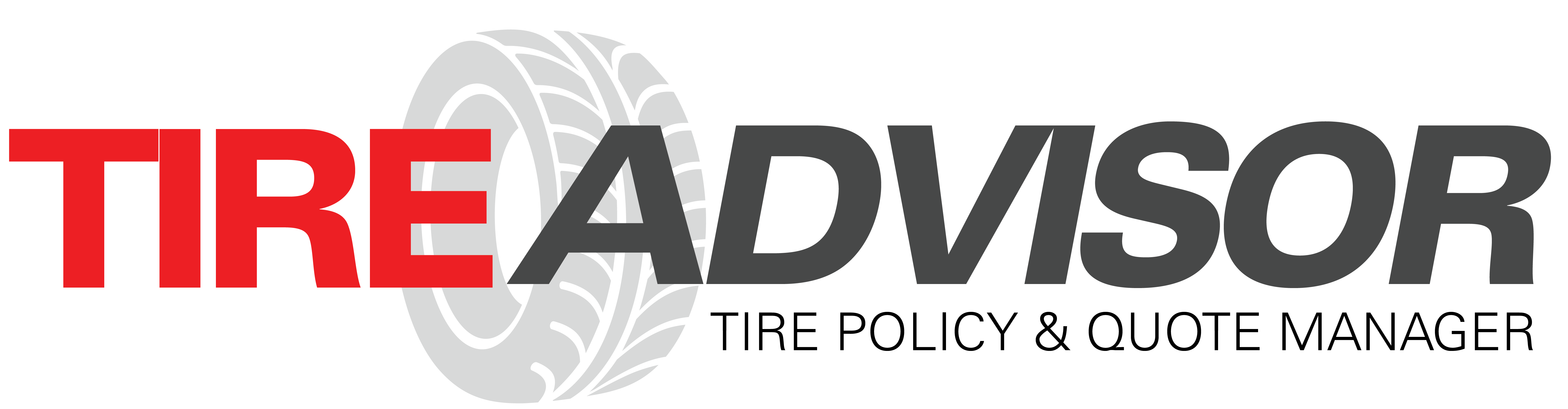 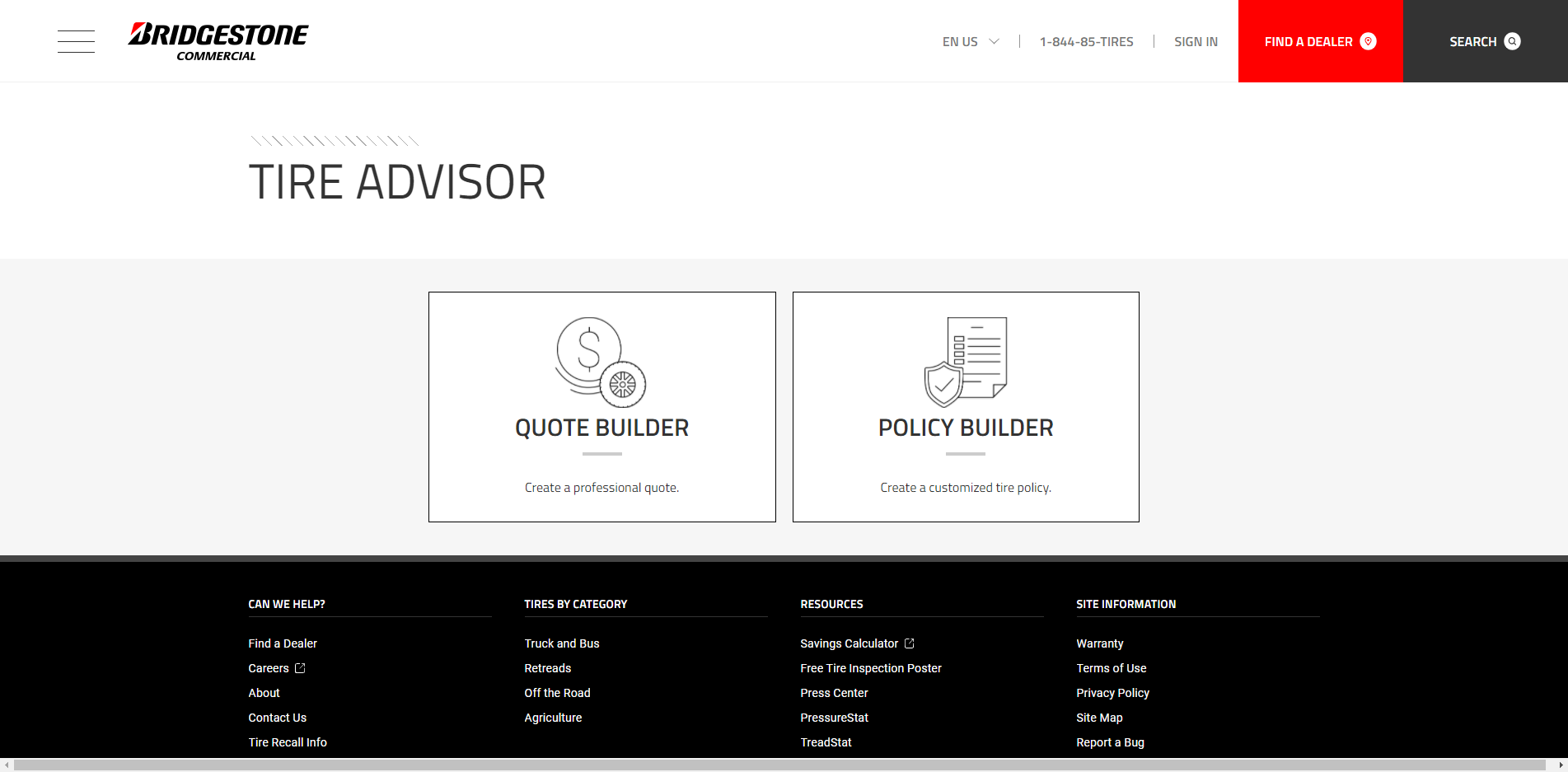 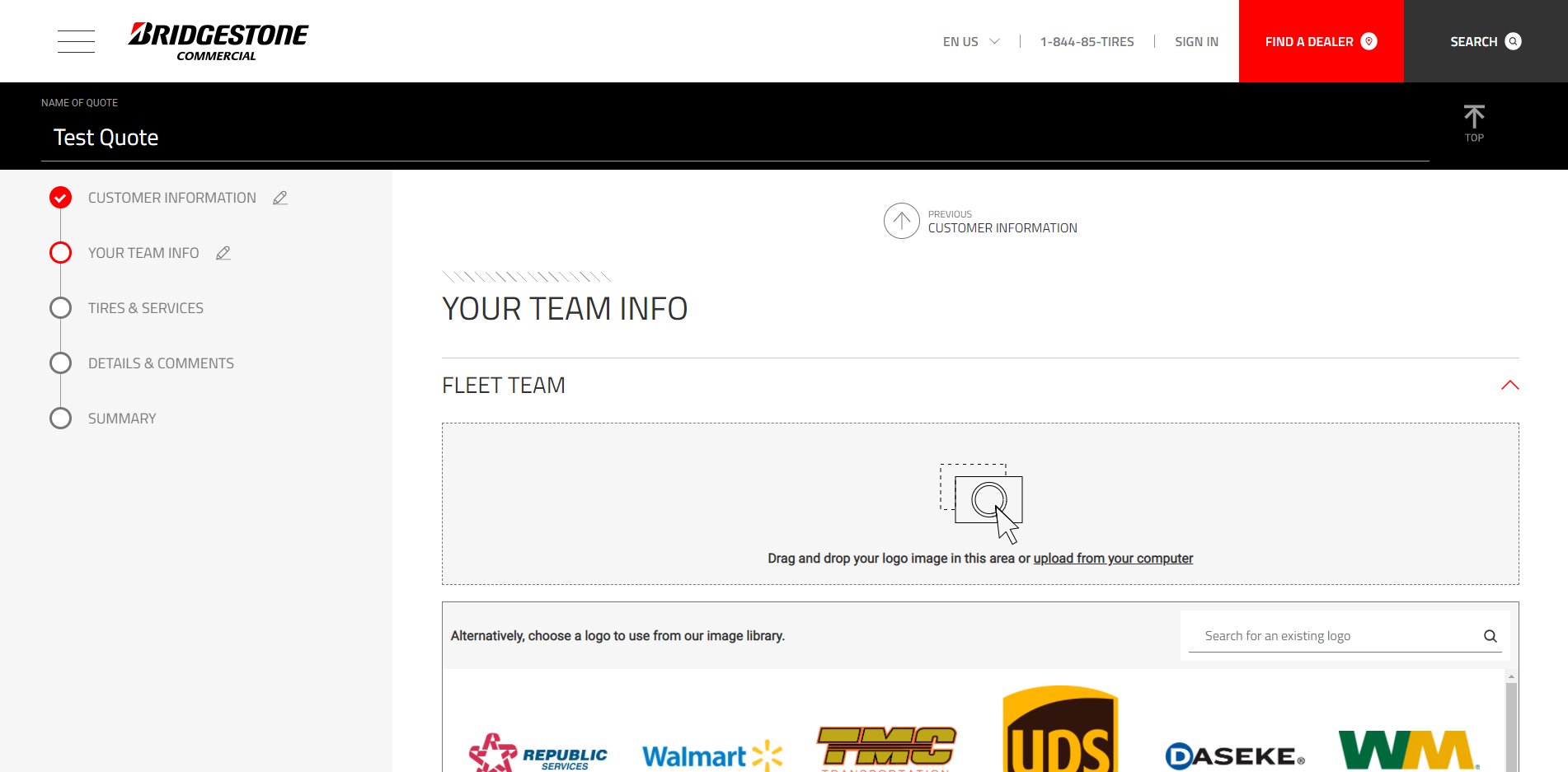 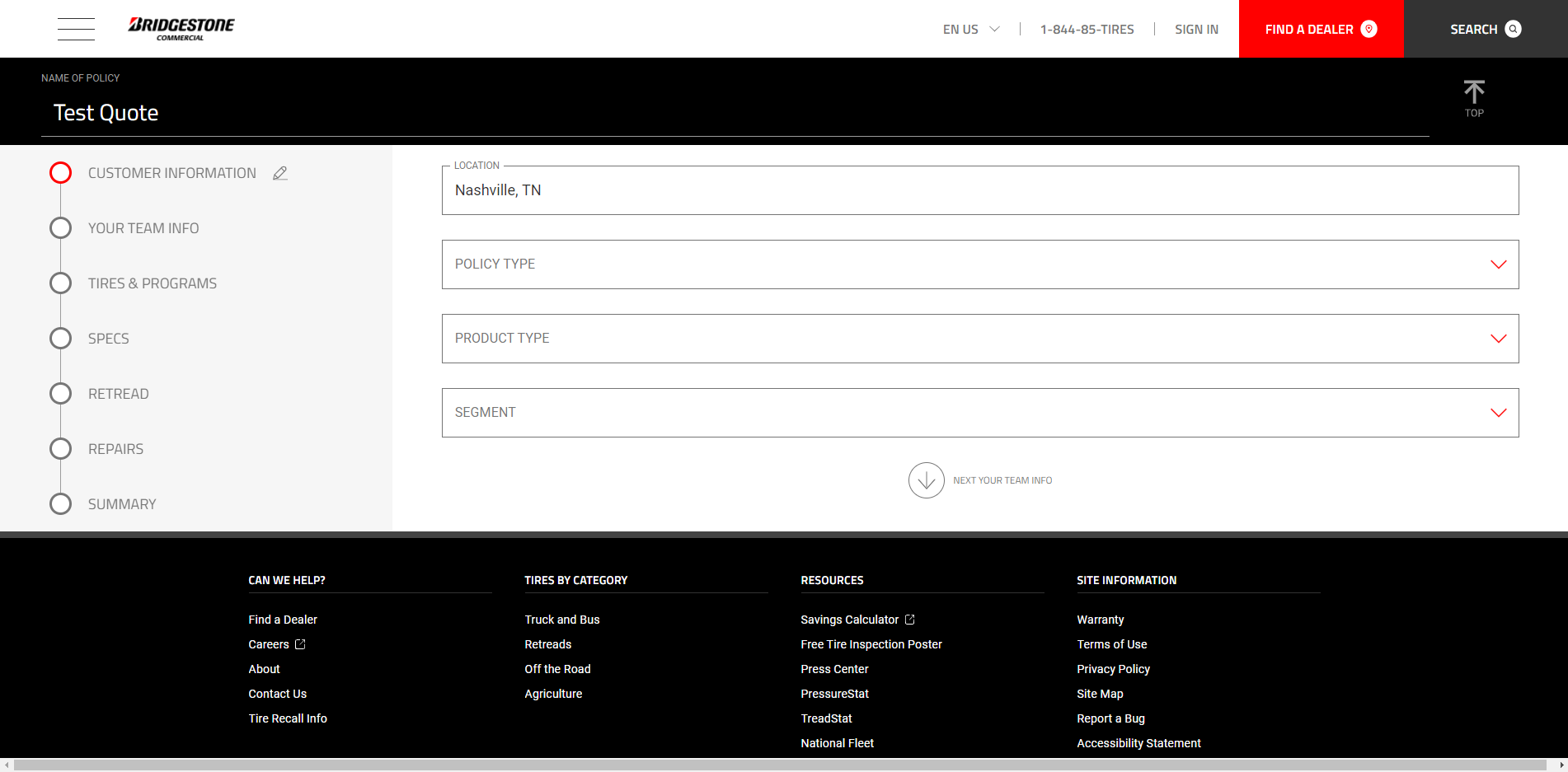 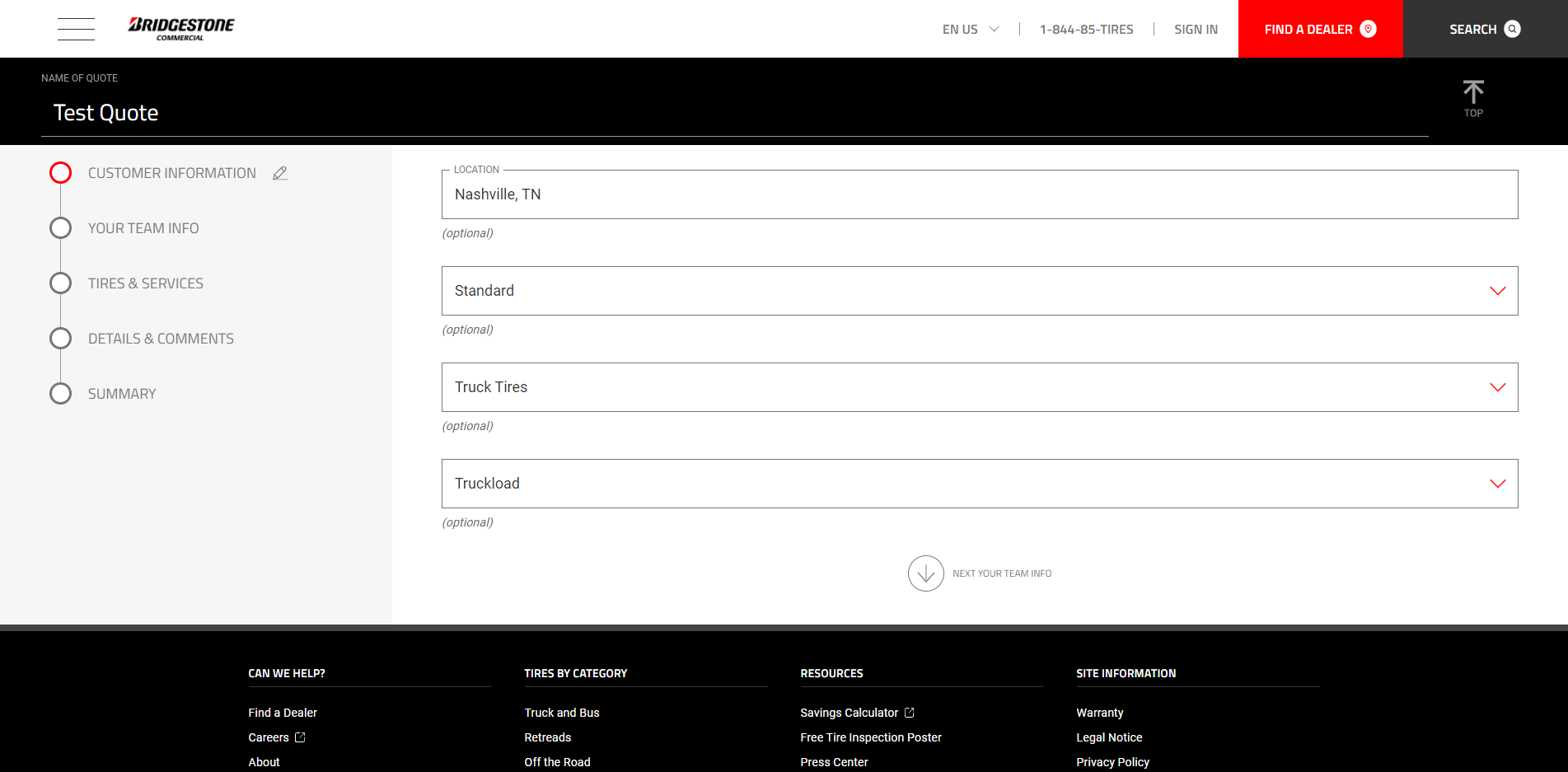 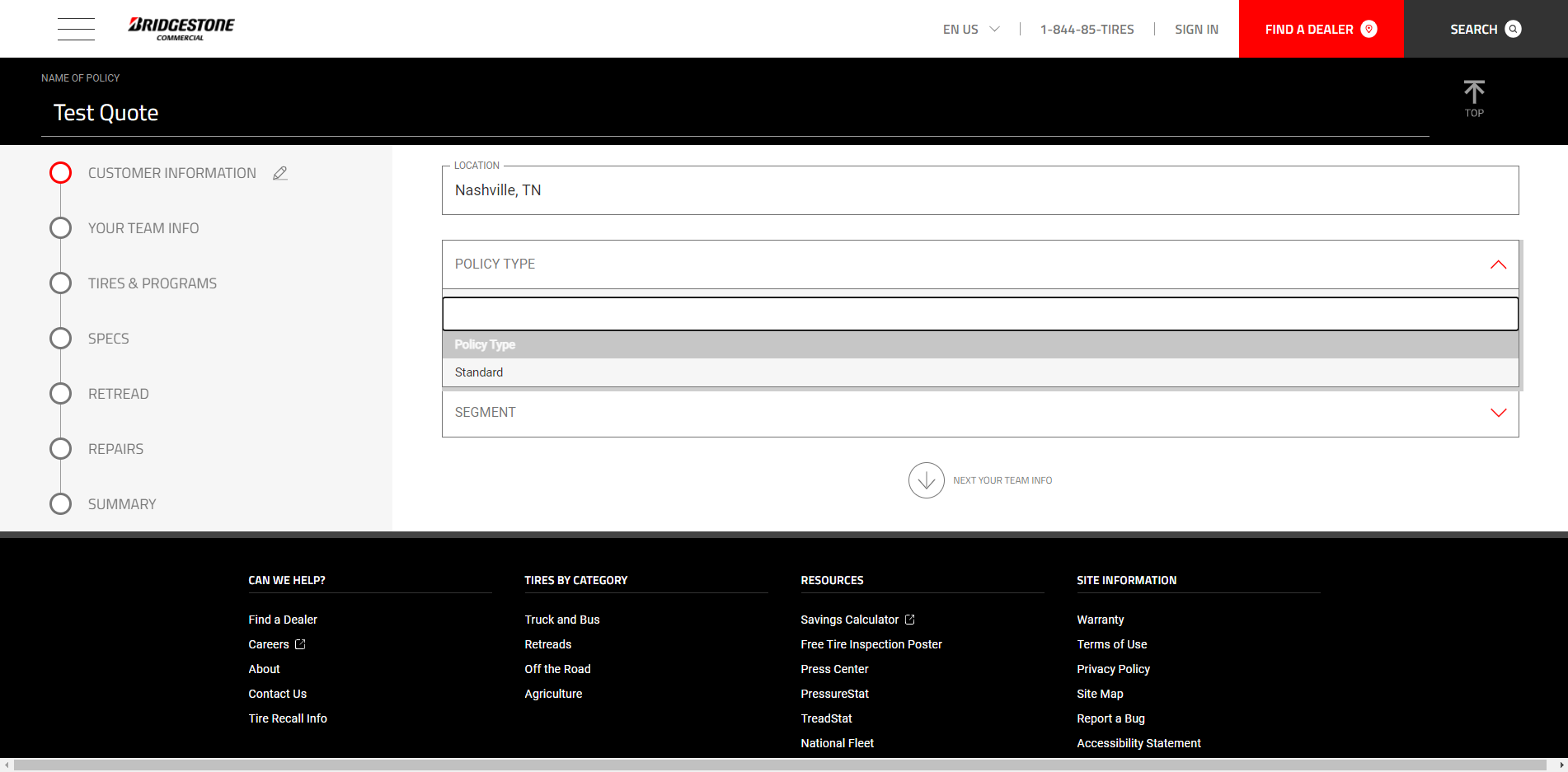 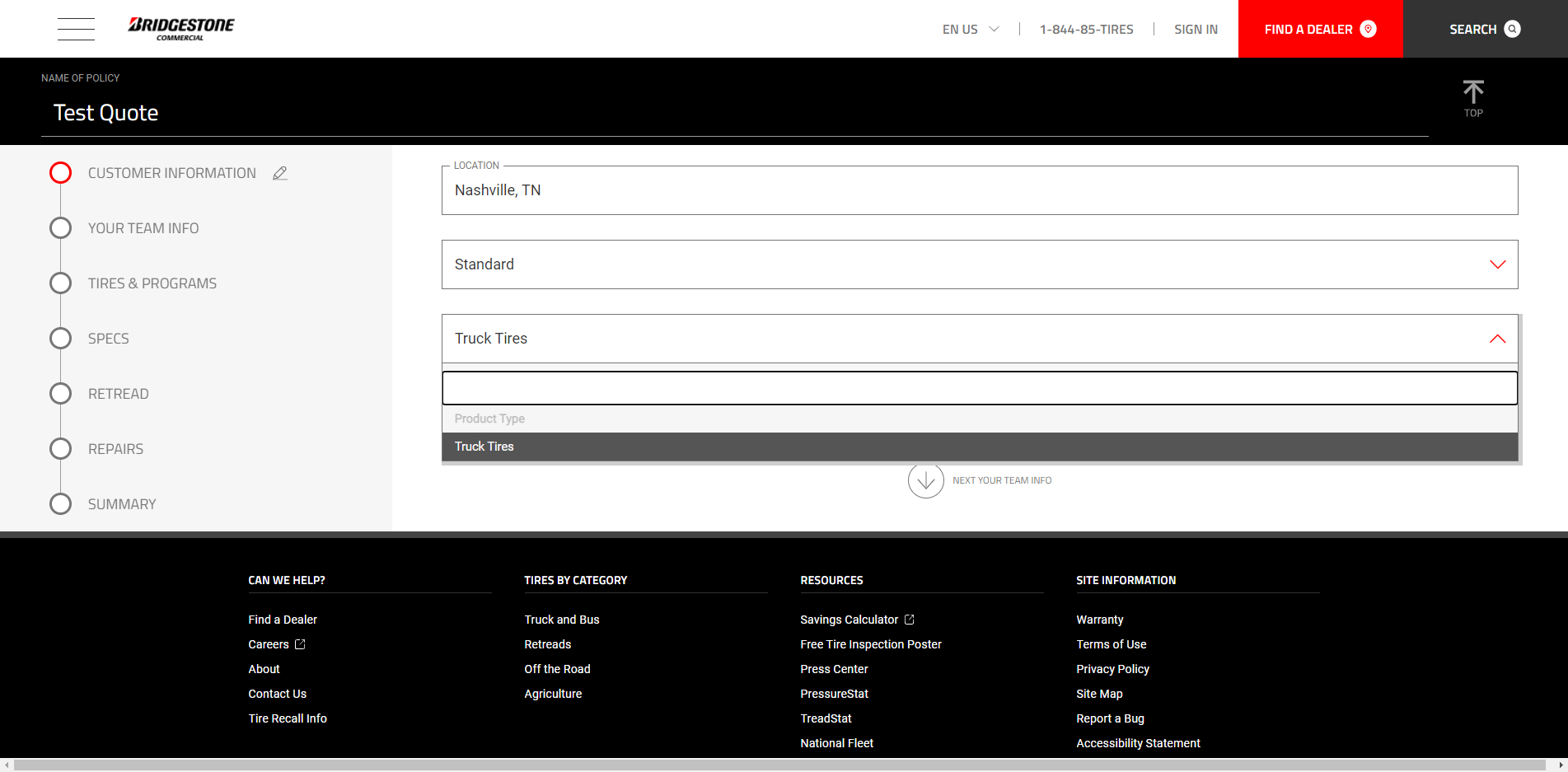 The next section will involve entering the Team Info for the quote. To insert a logo, the first option is to upload from a computer. To do this click upload from your computer.
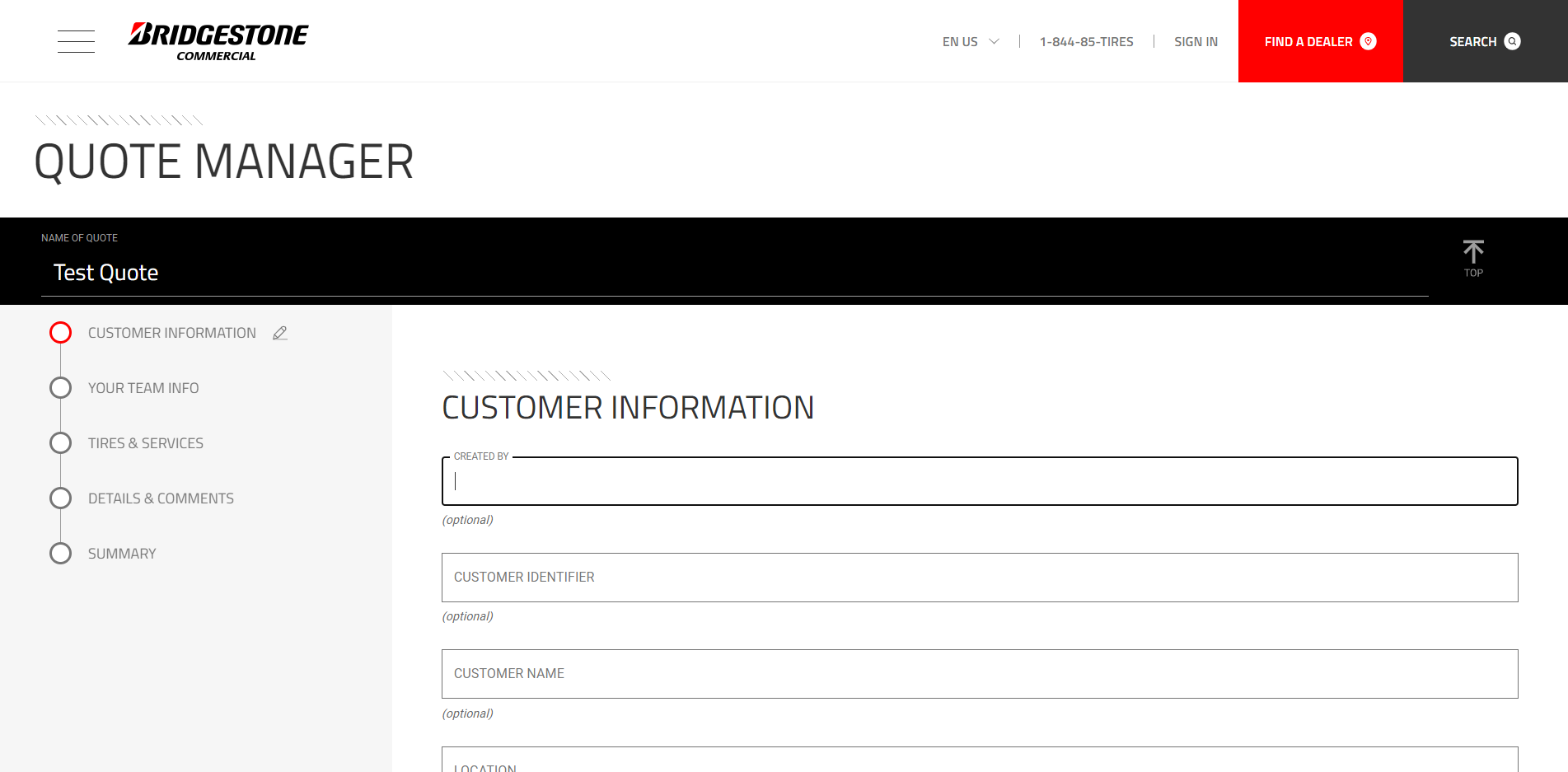 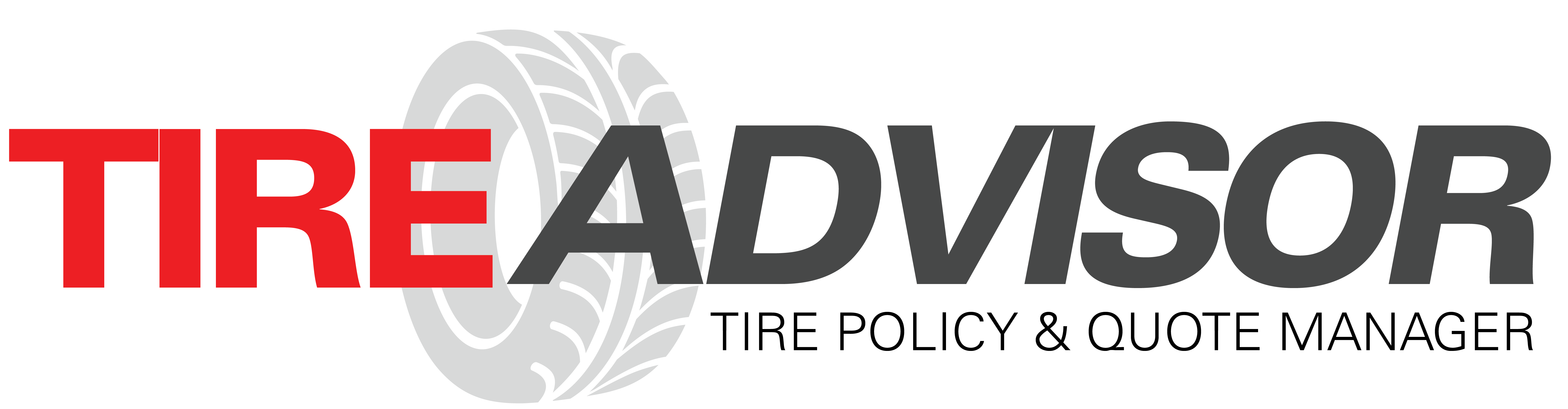 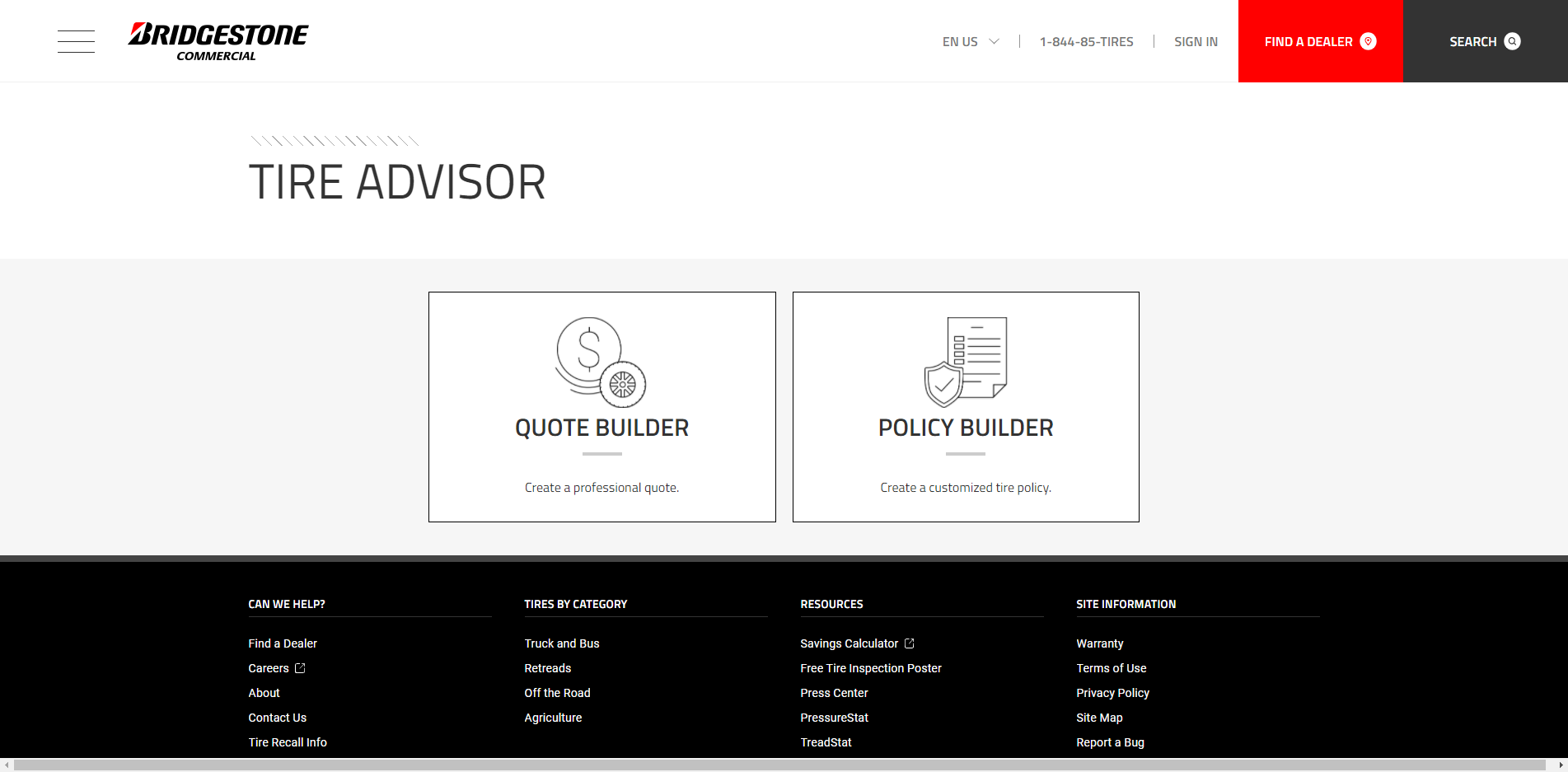 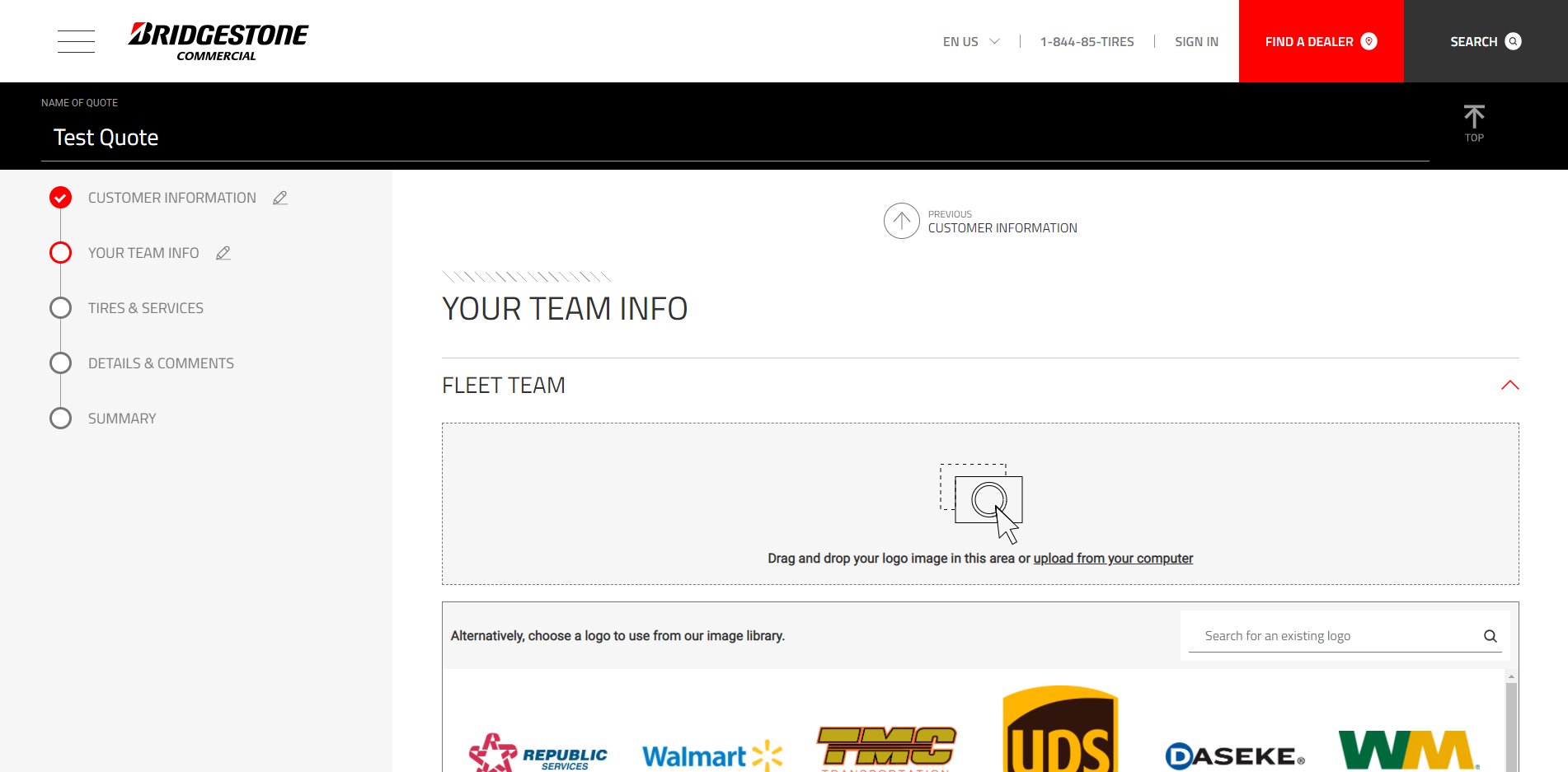 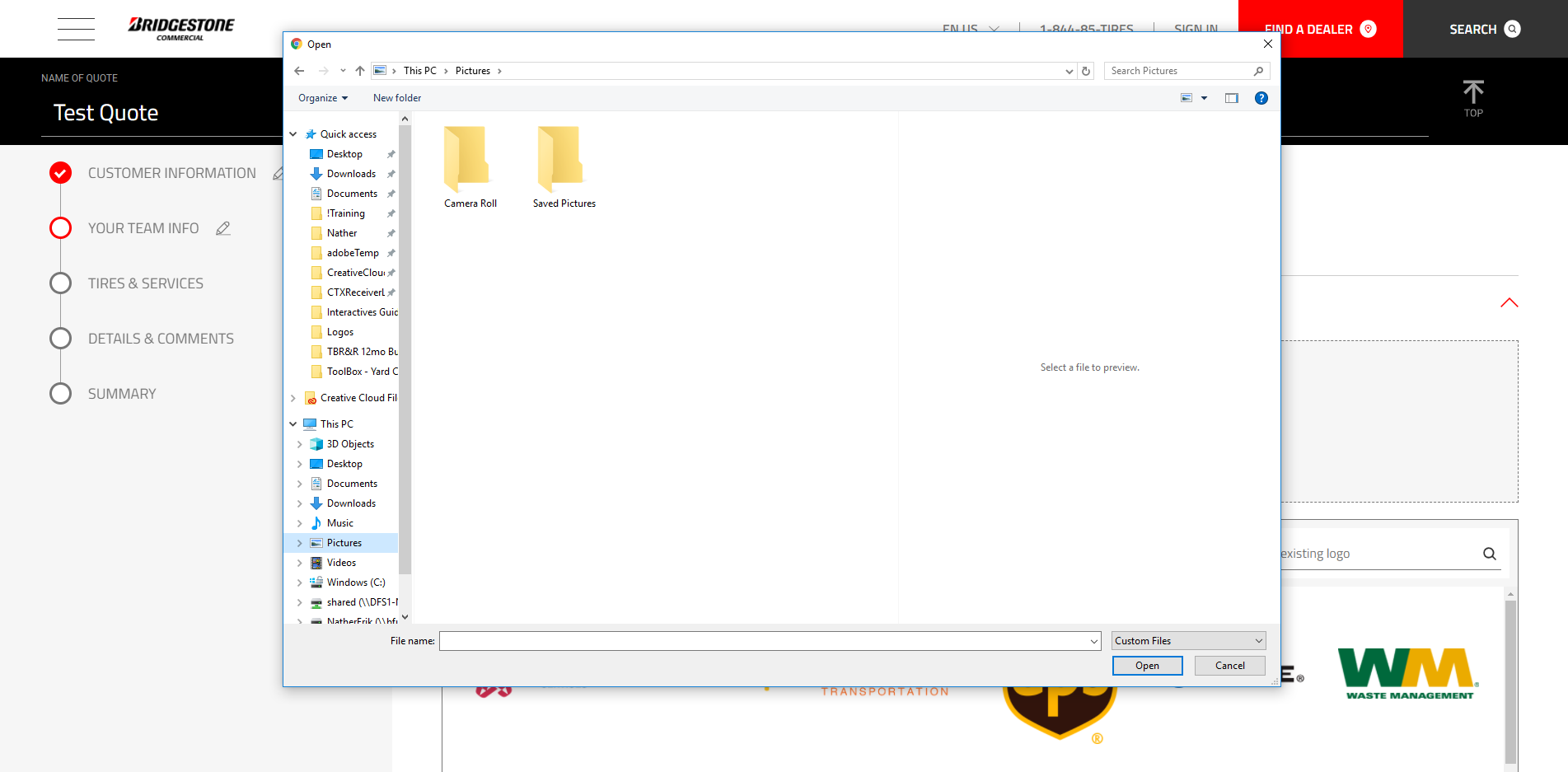 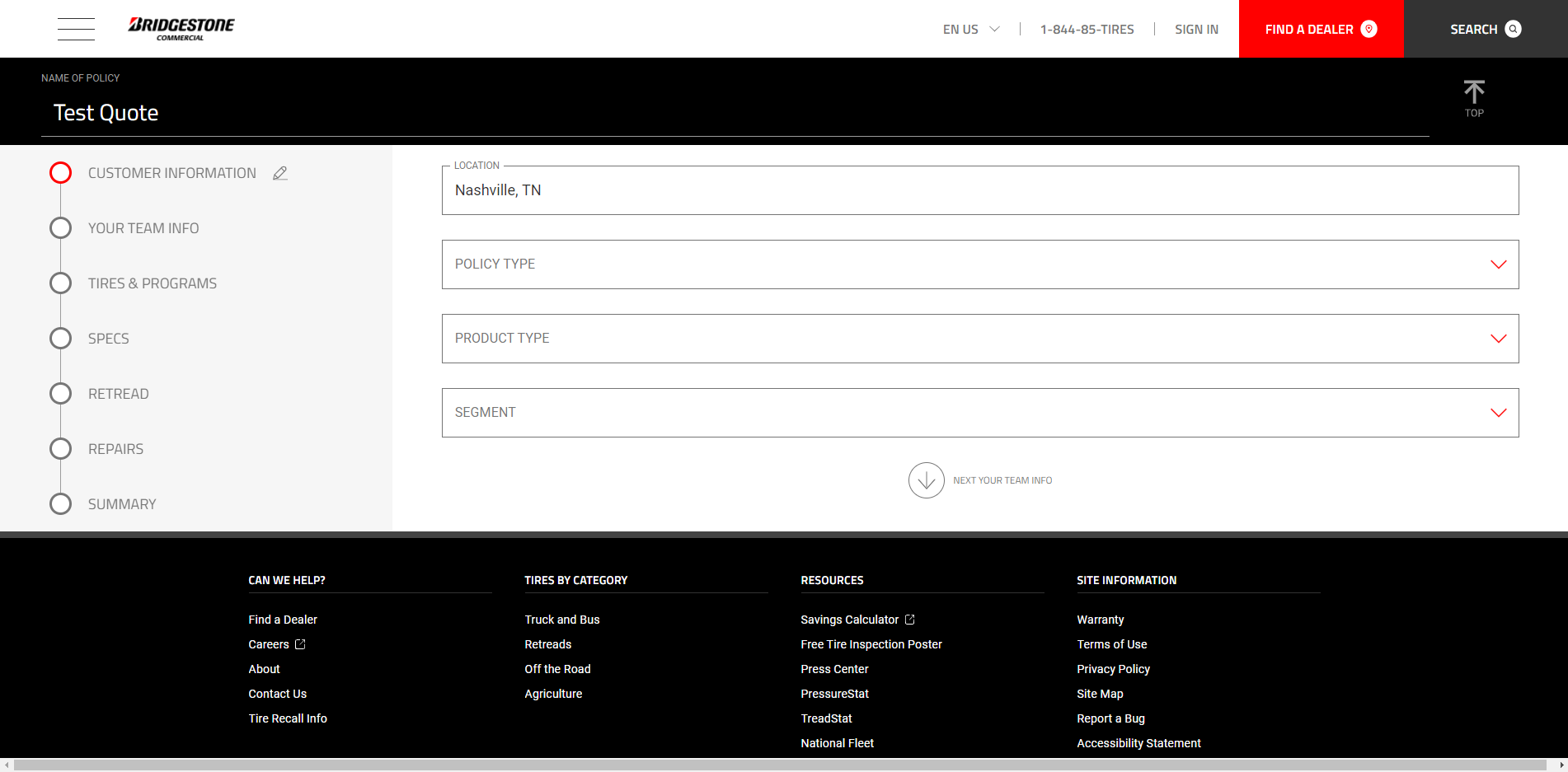 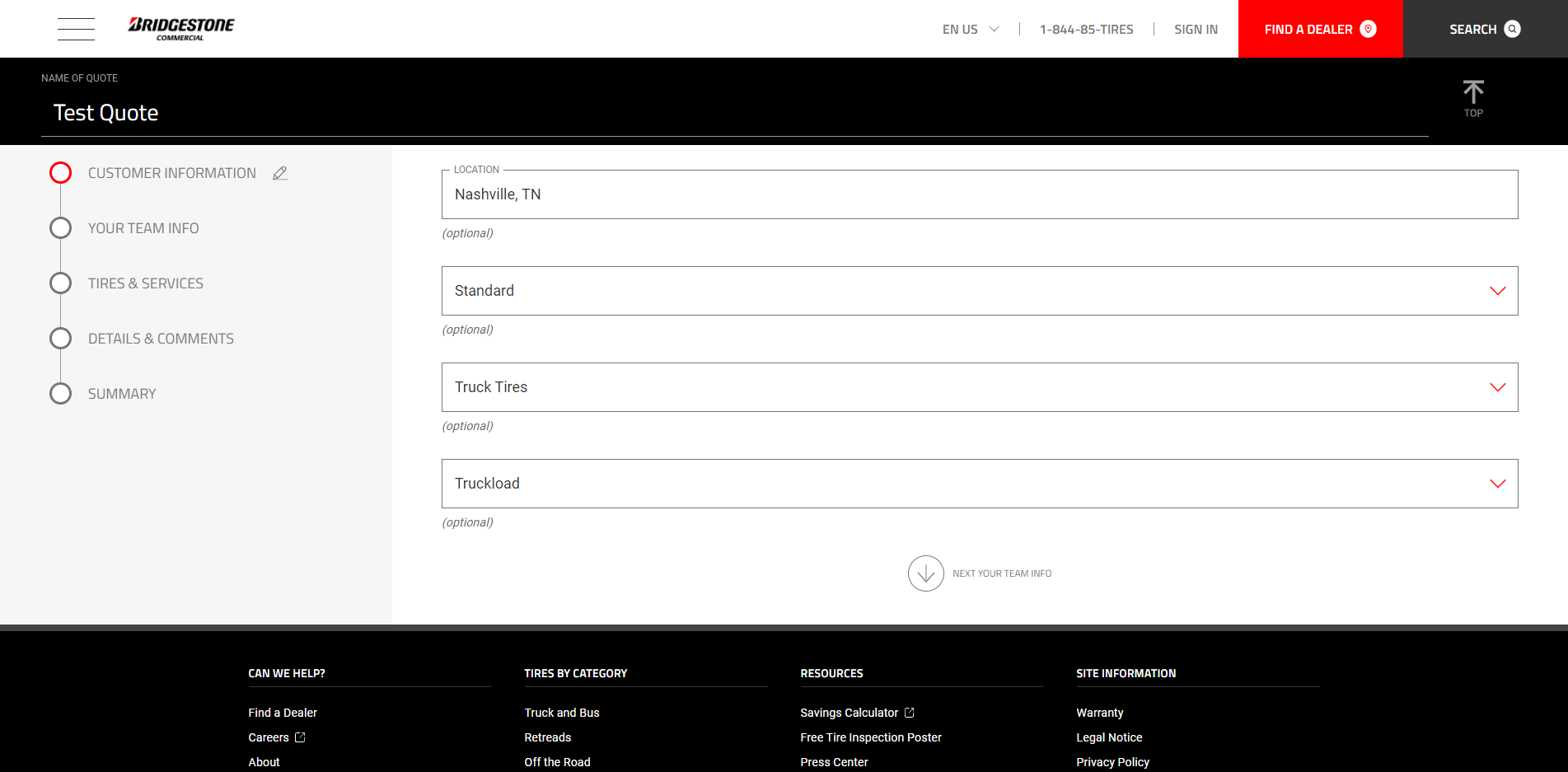 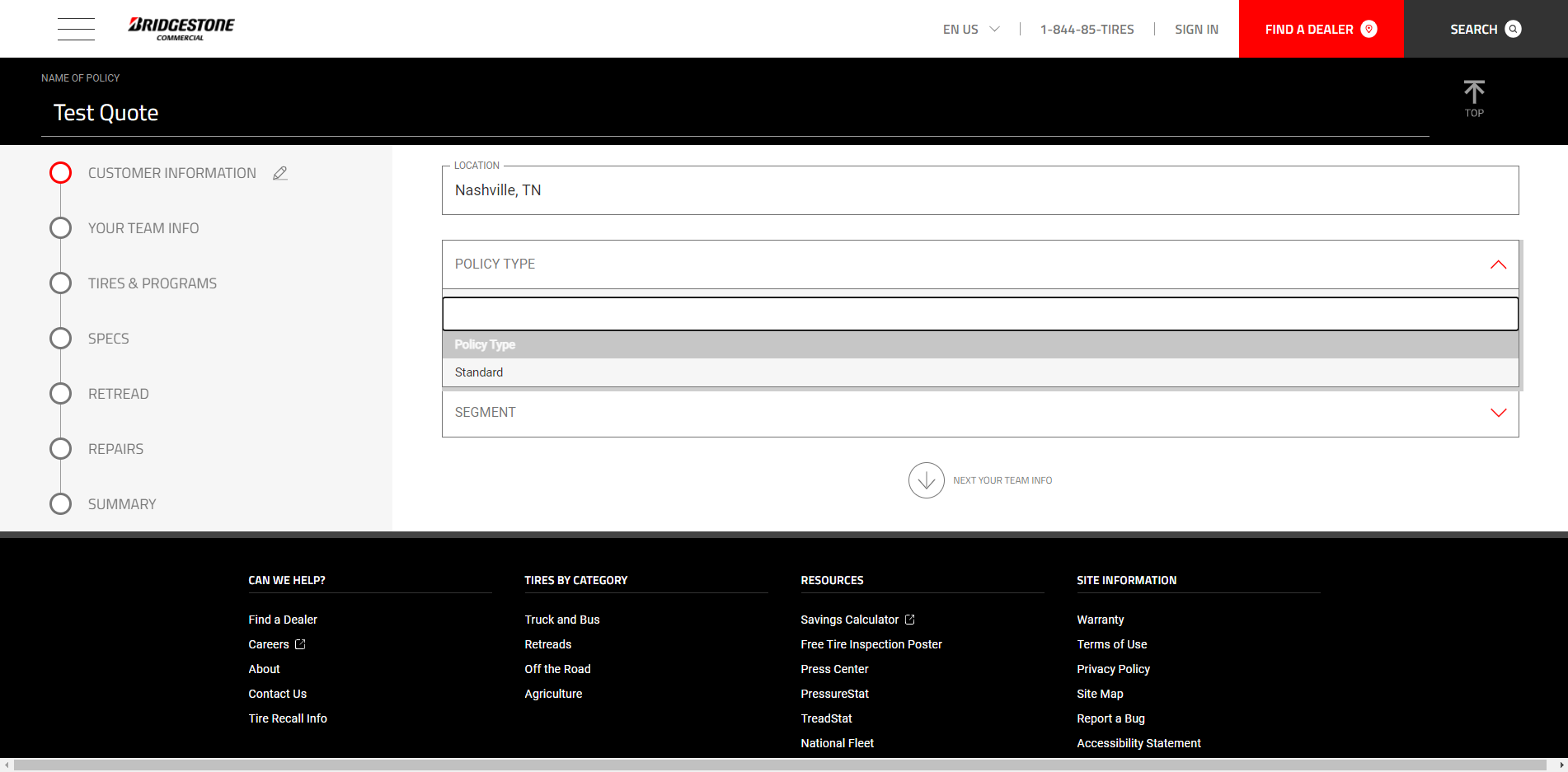 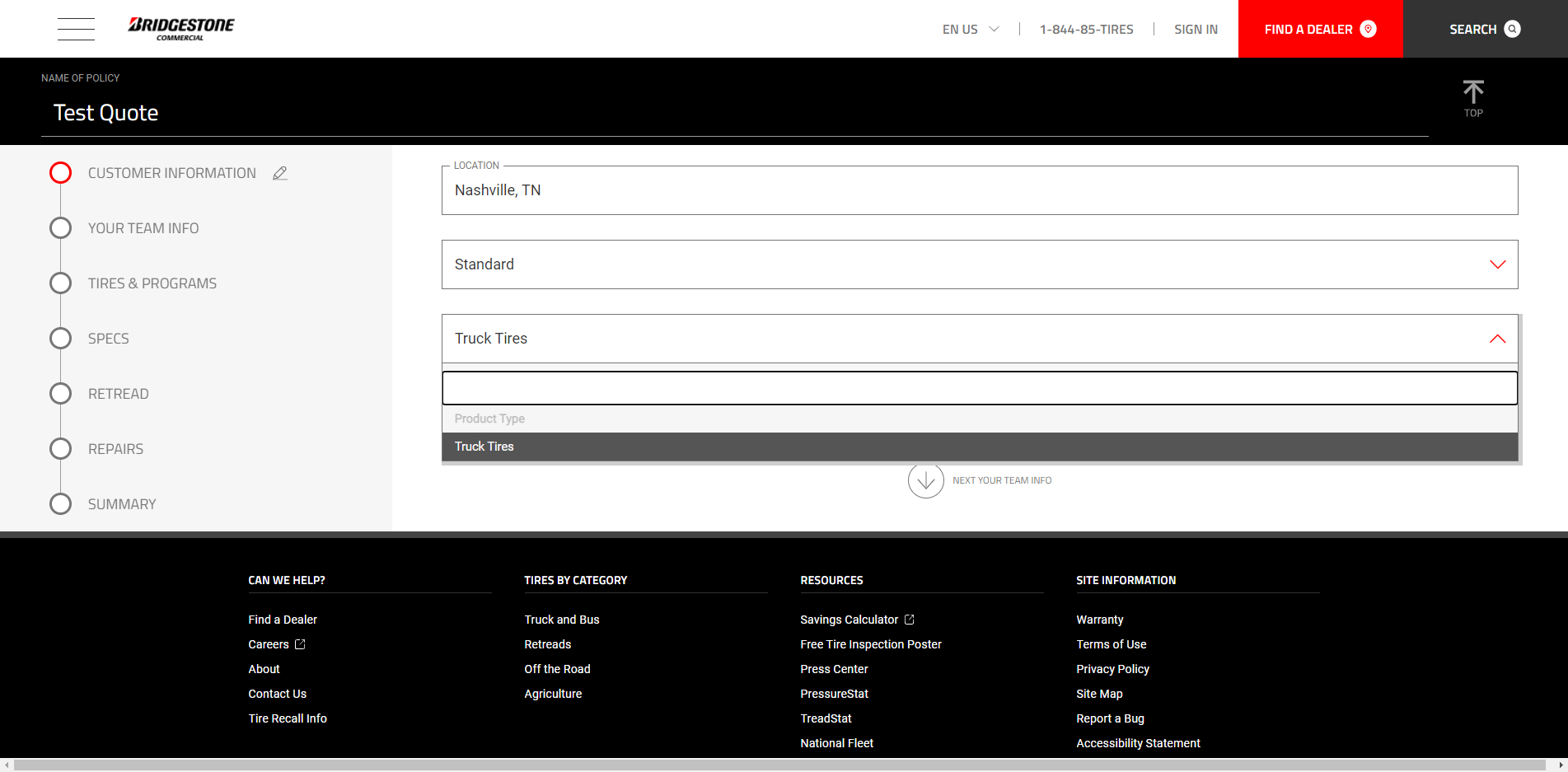 This will populate a file explorer on your computer. Find the image file and click Open.
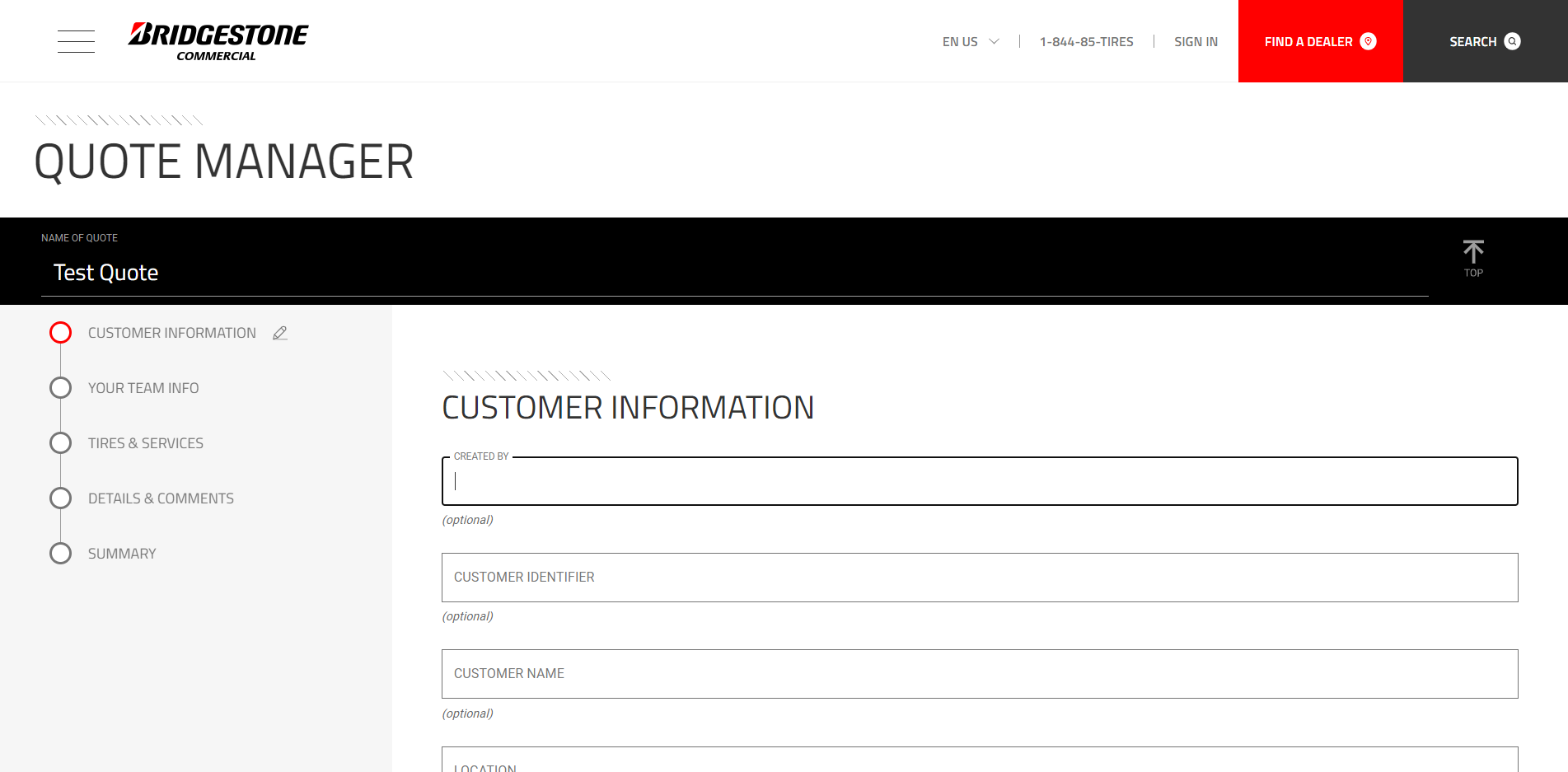 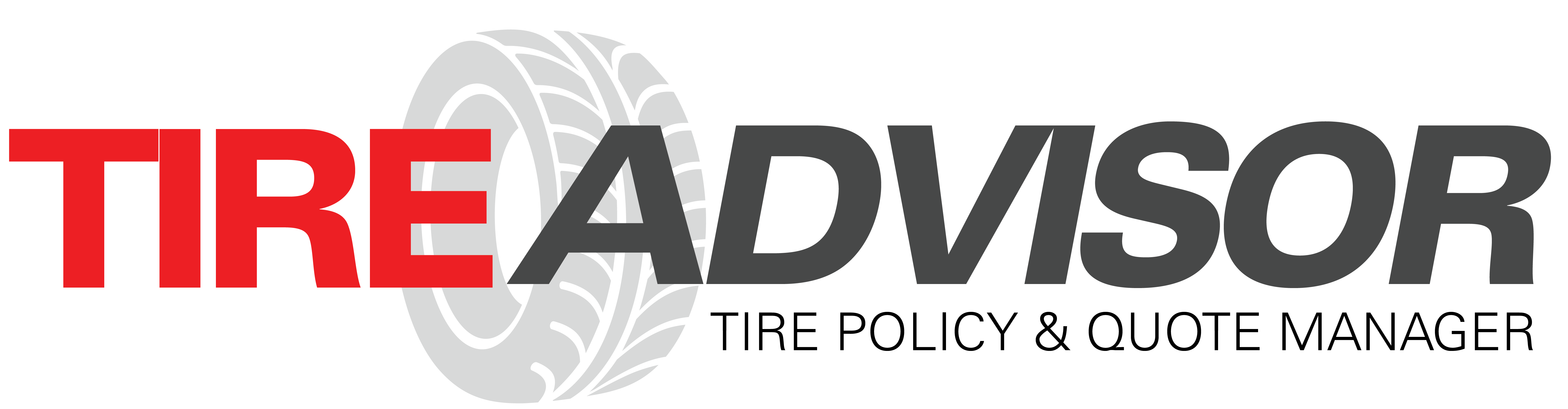 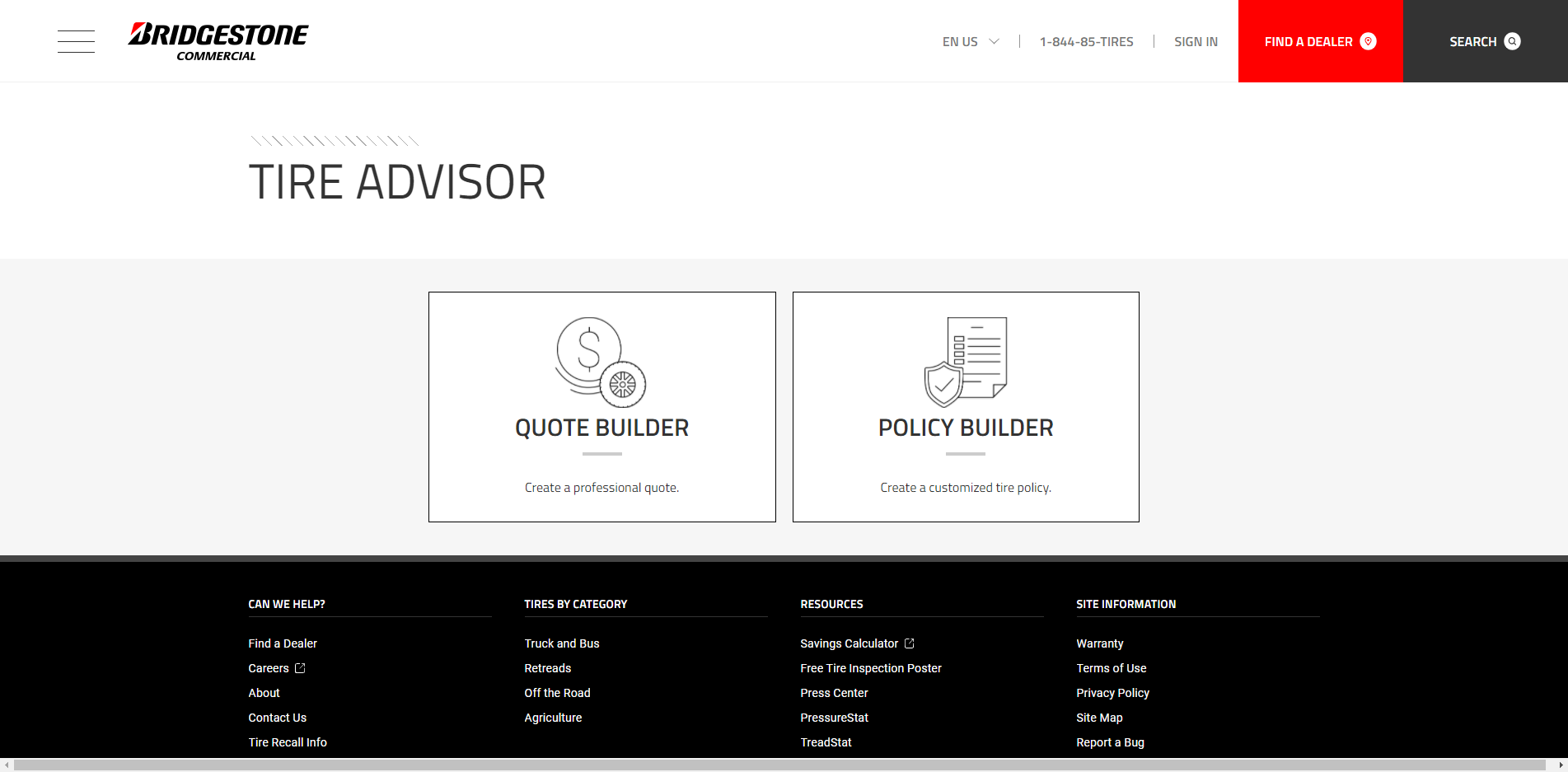 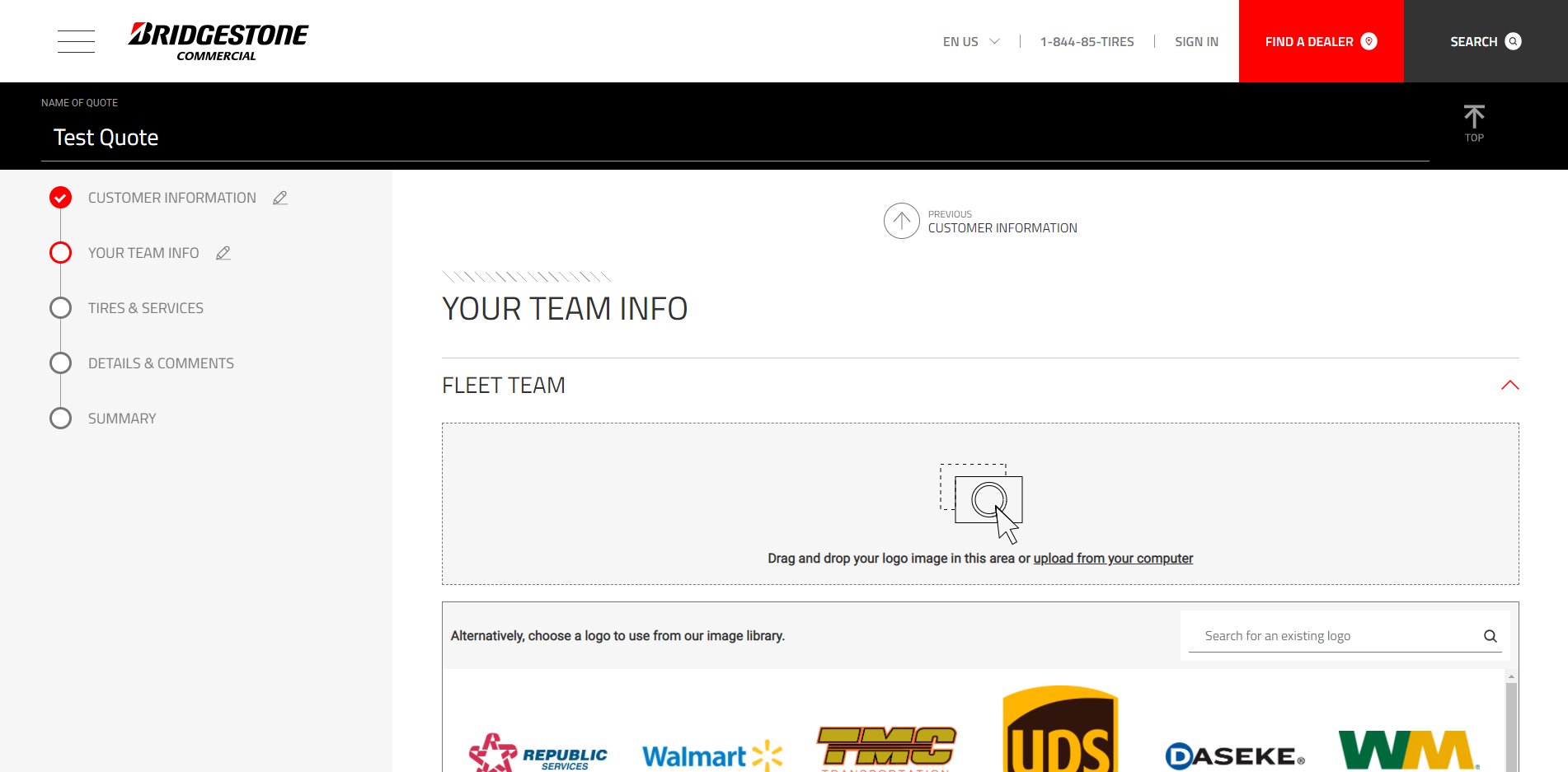 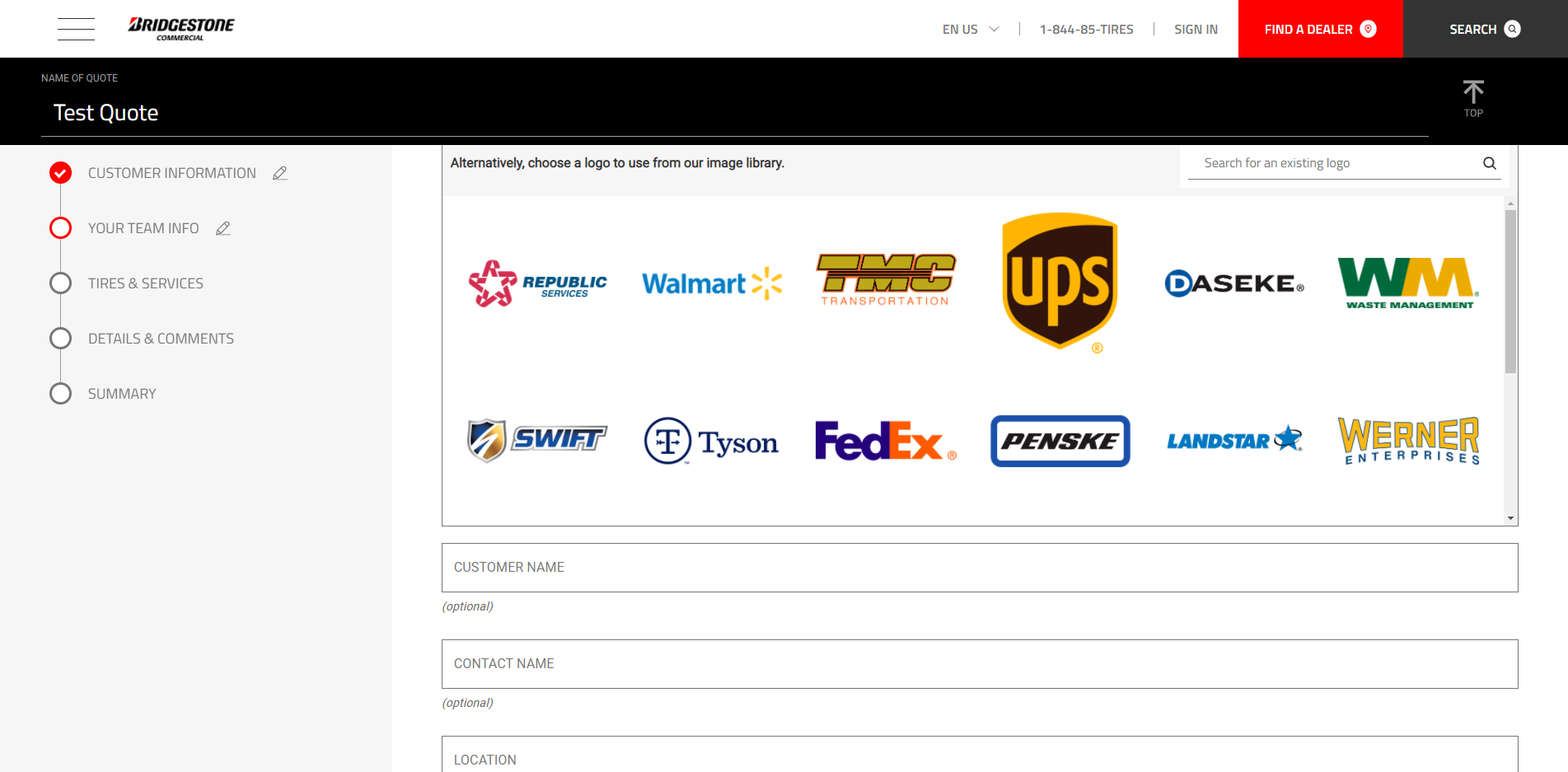 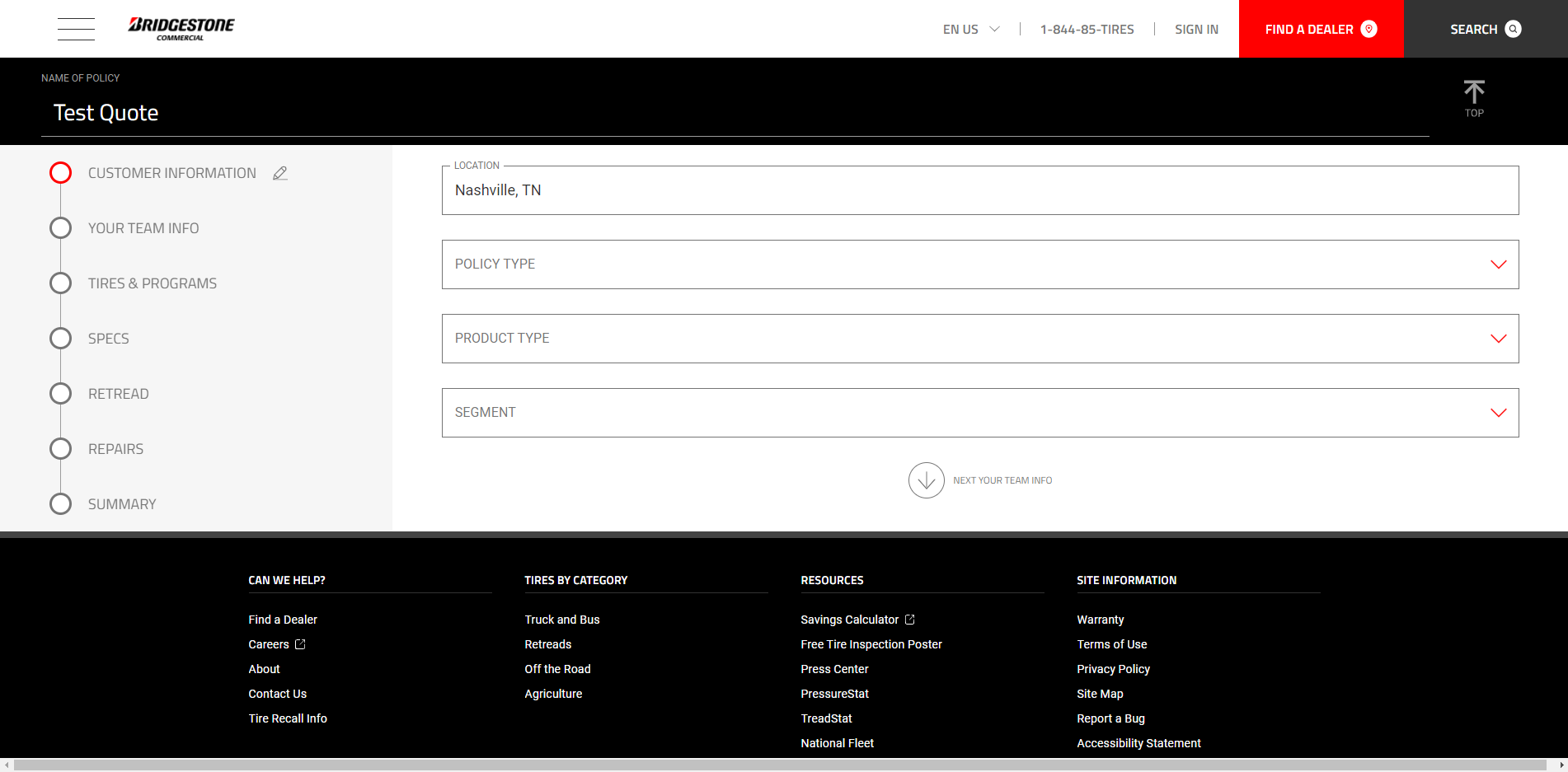 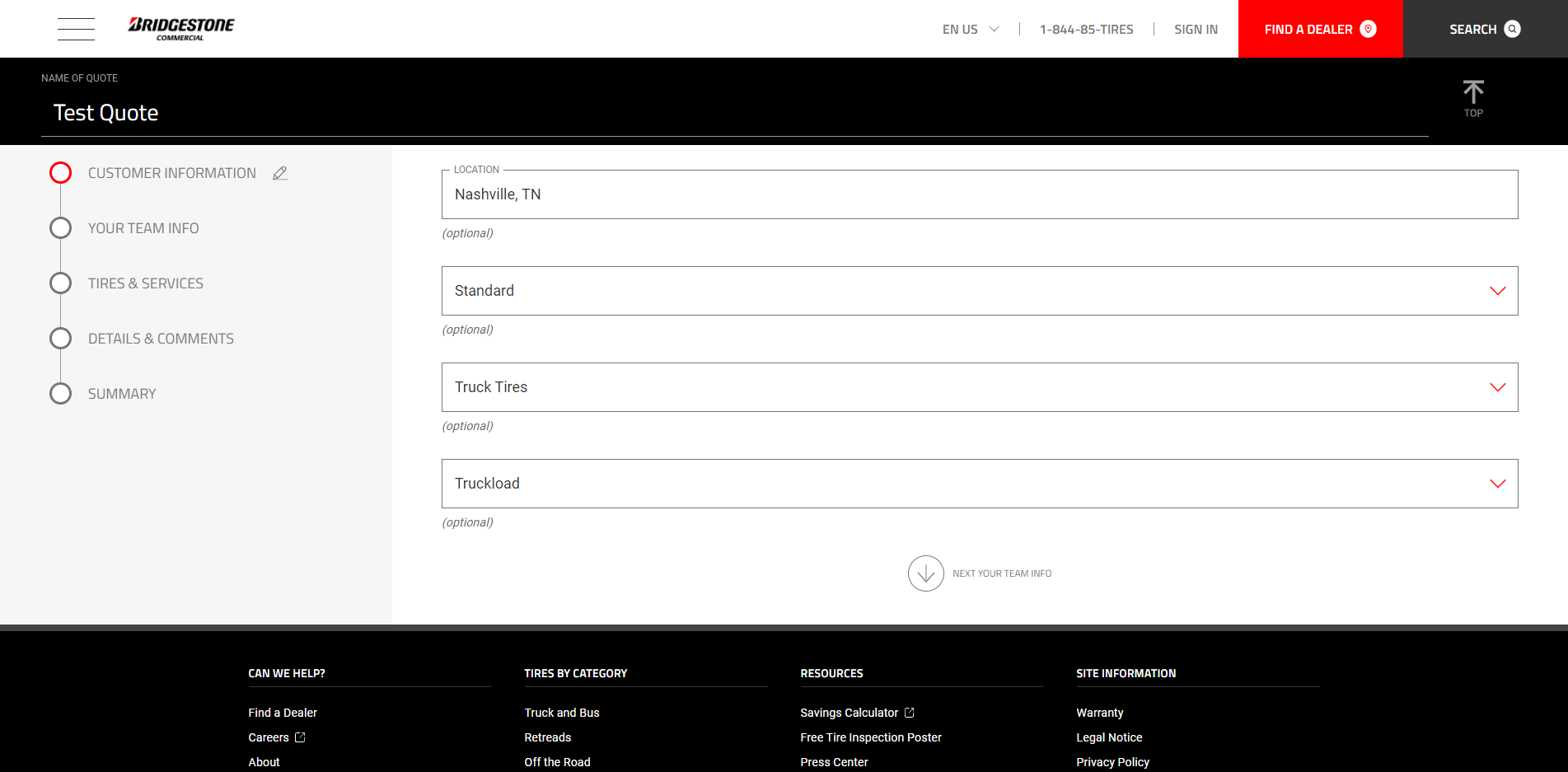 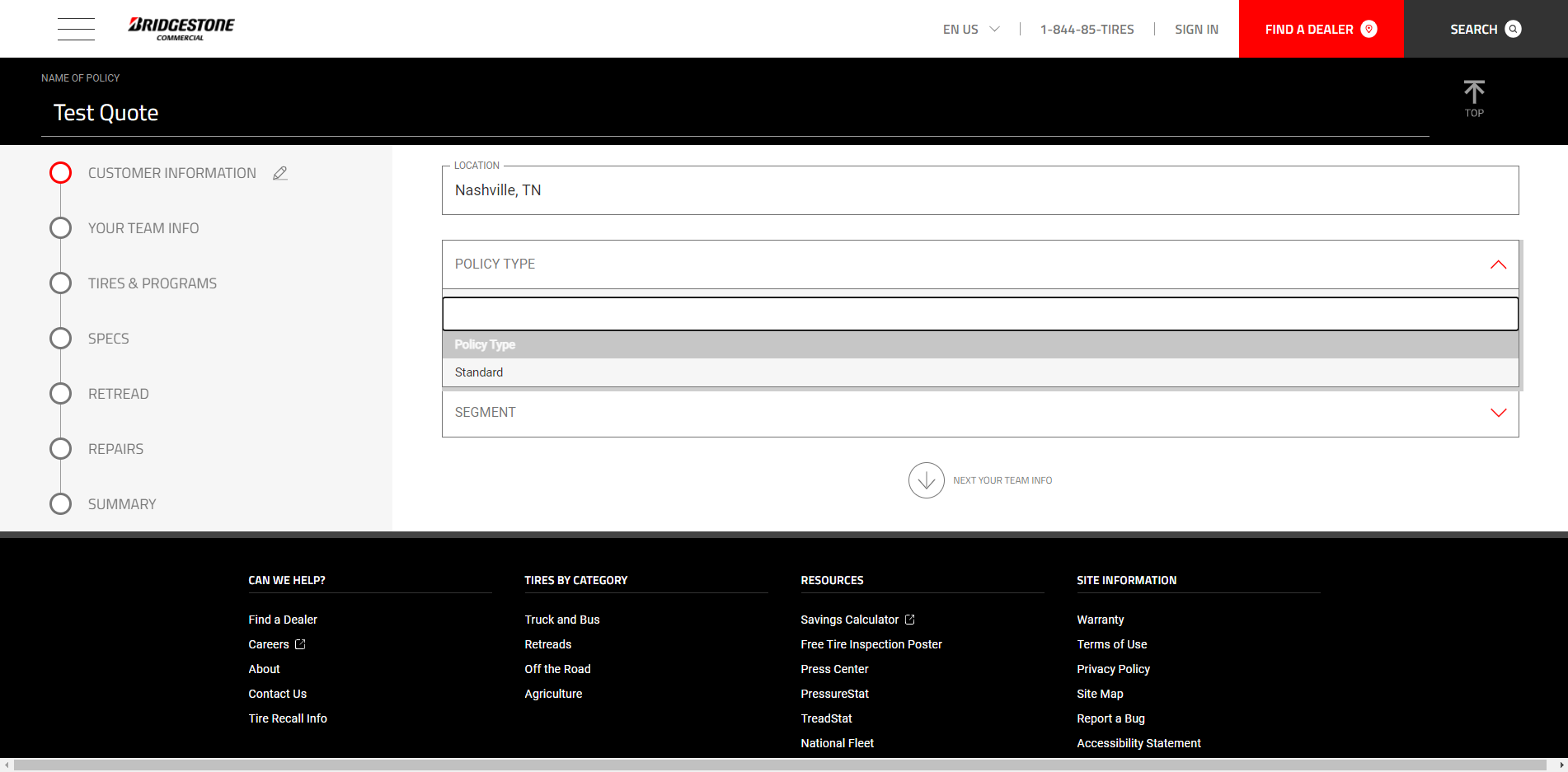 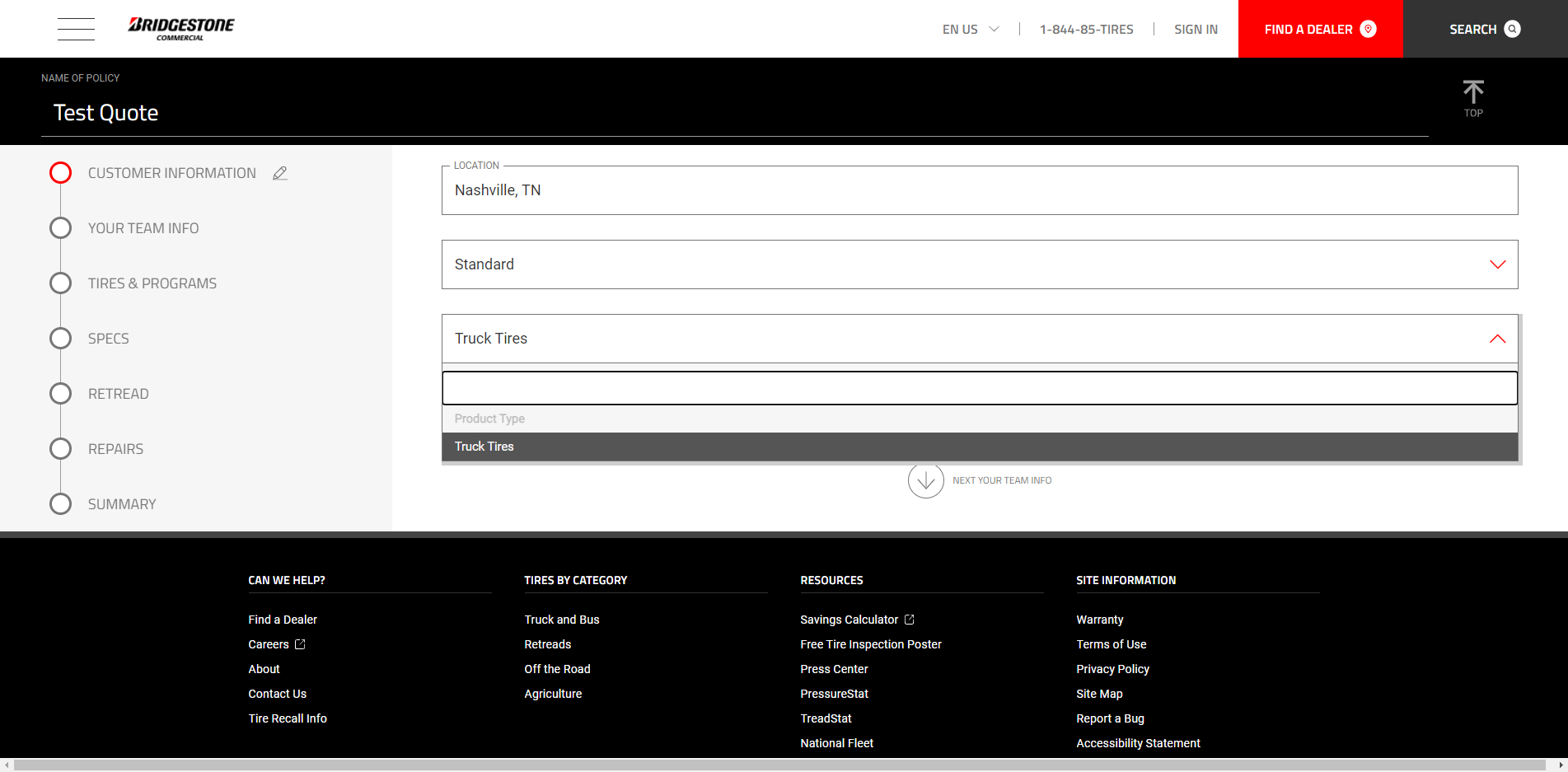 There’s also an image library that can be searched via the search box. Once logo is located, click the logo, and then click Use this Logo to add to quote
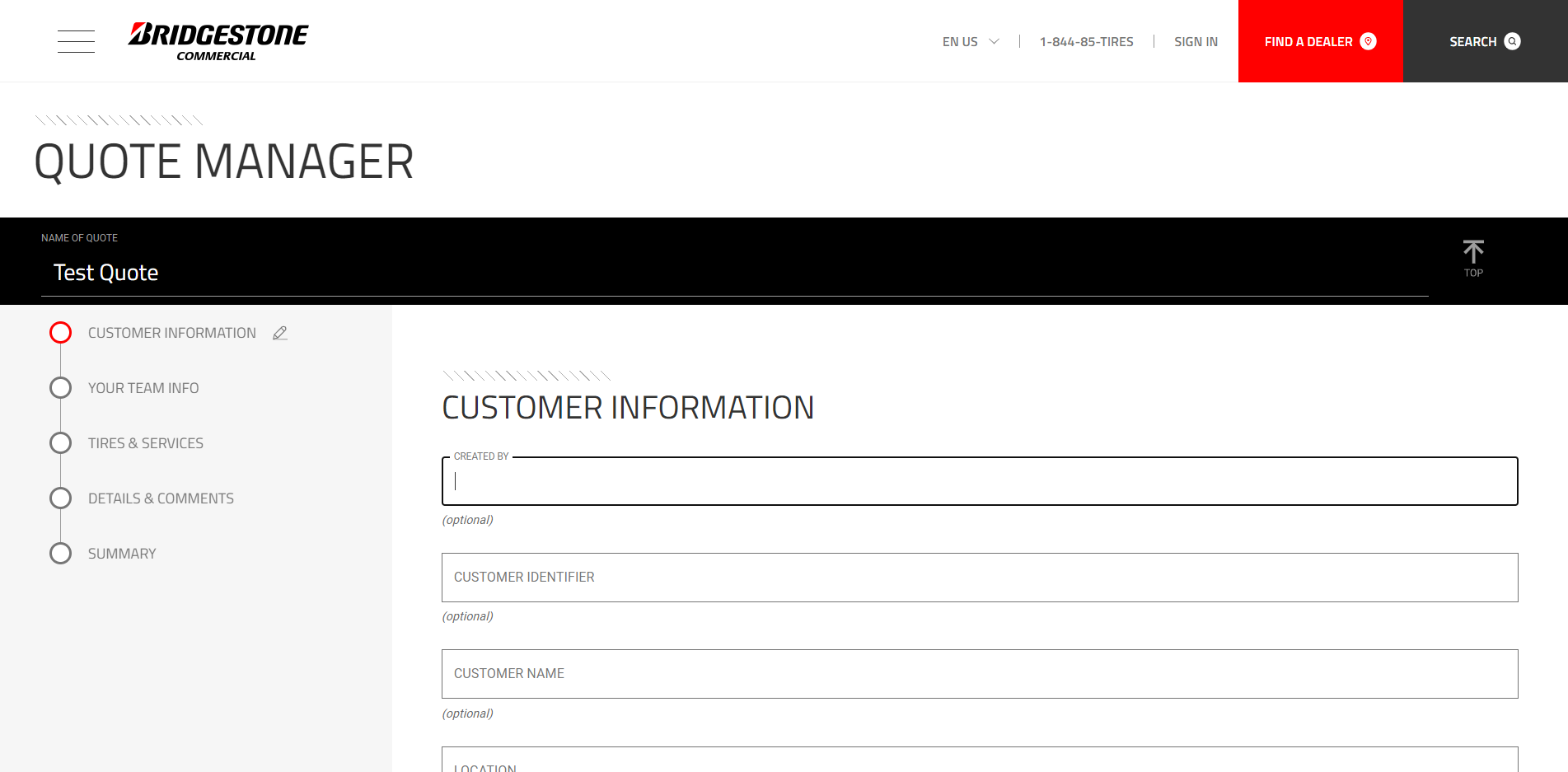 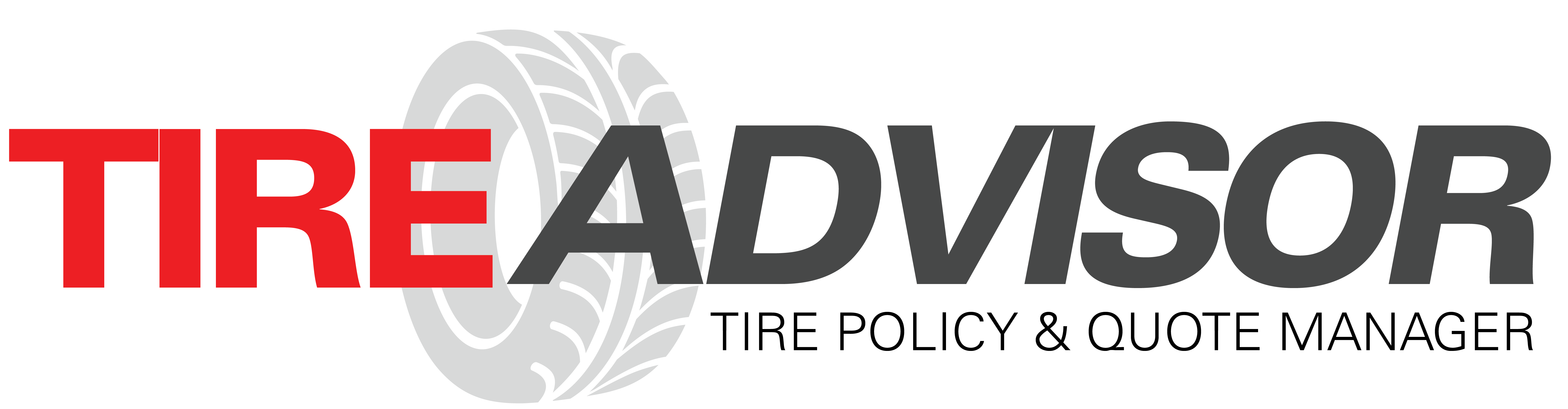 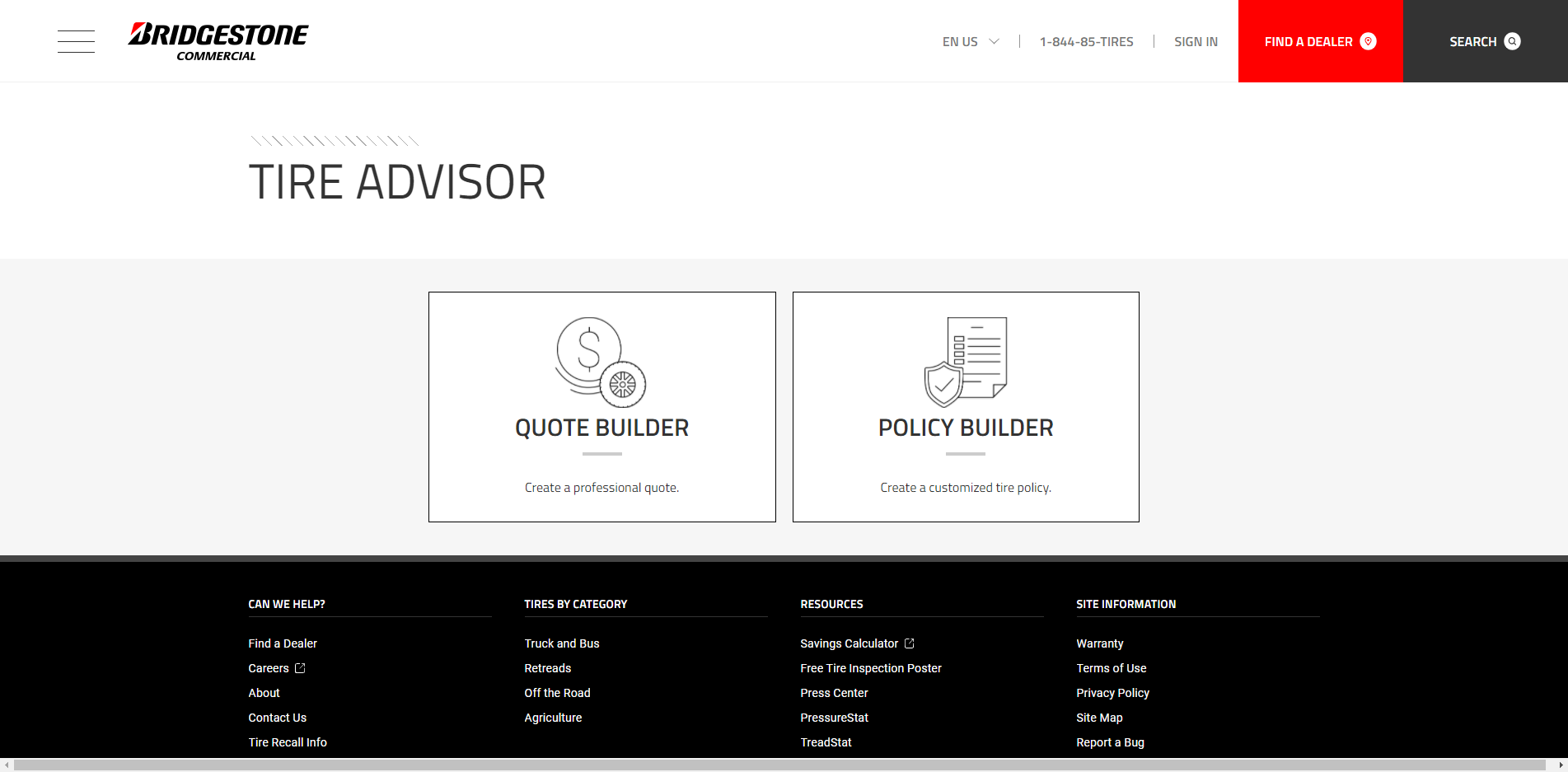 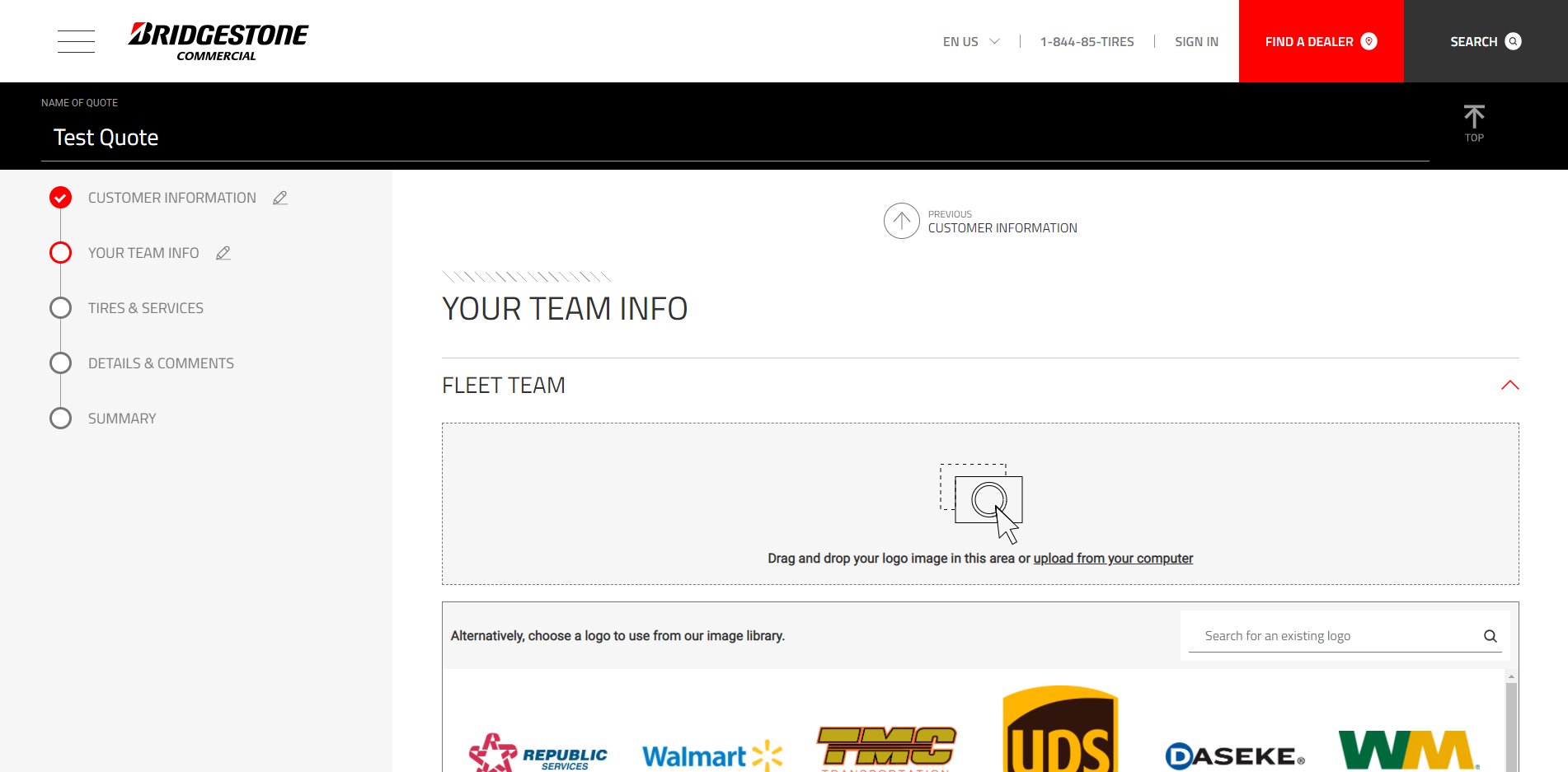 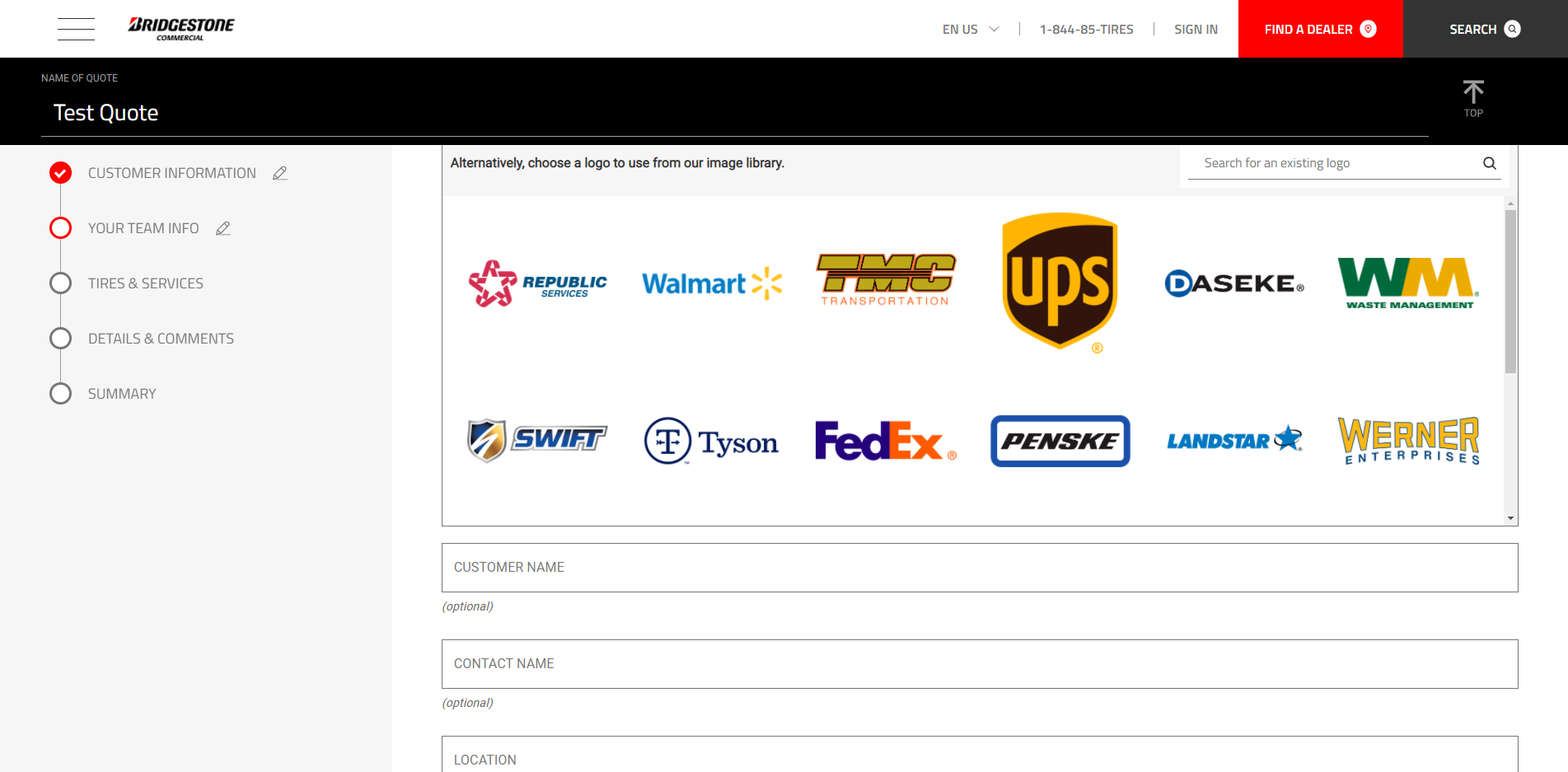 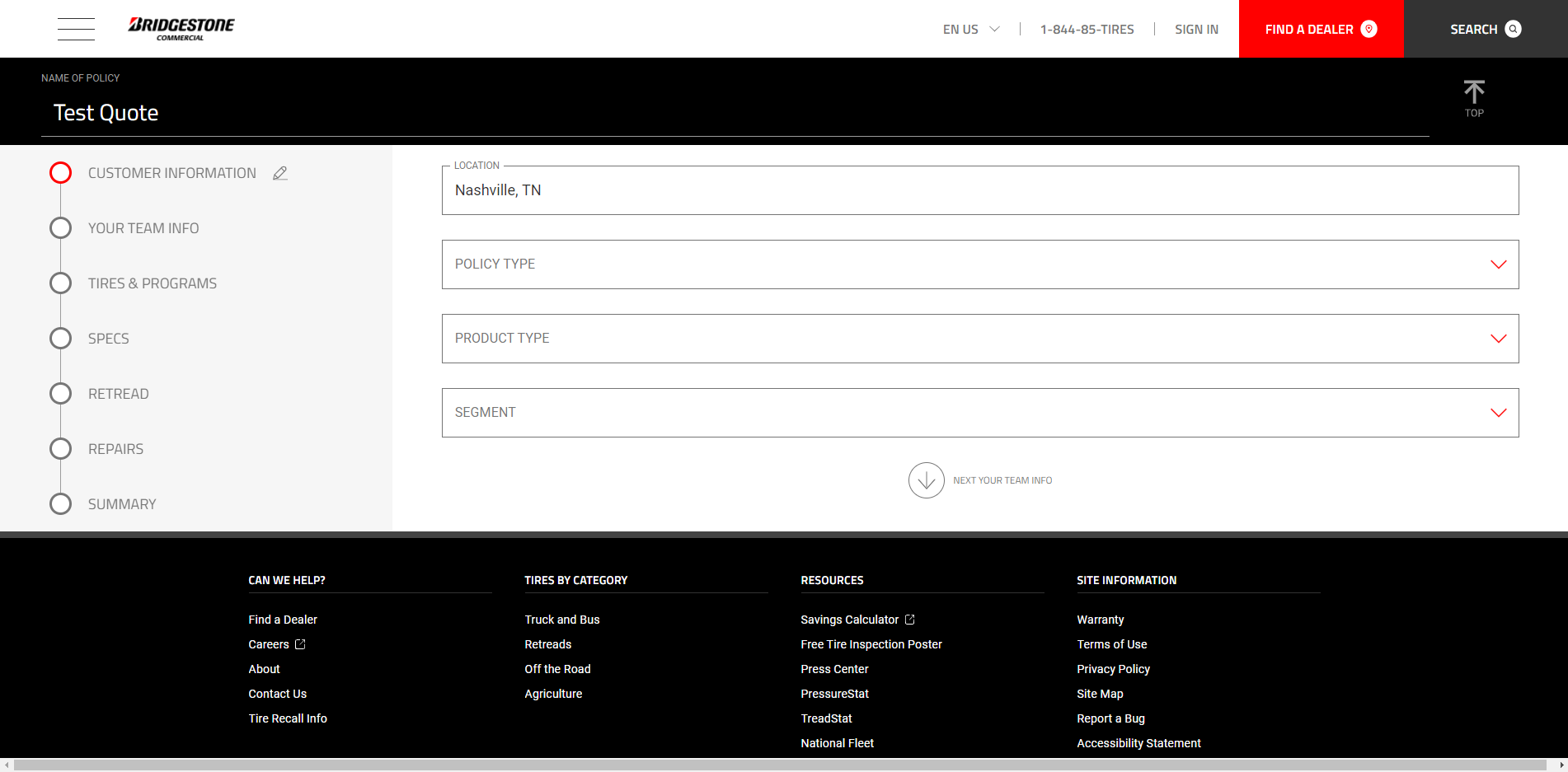 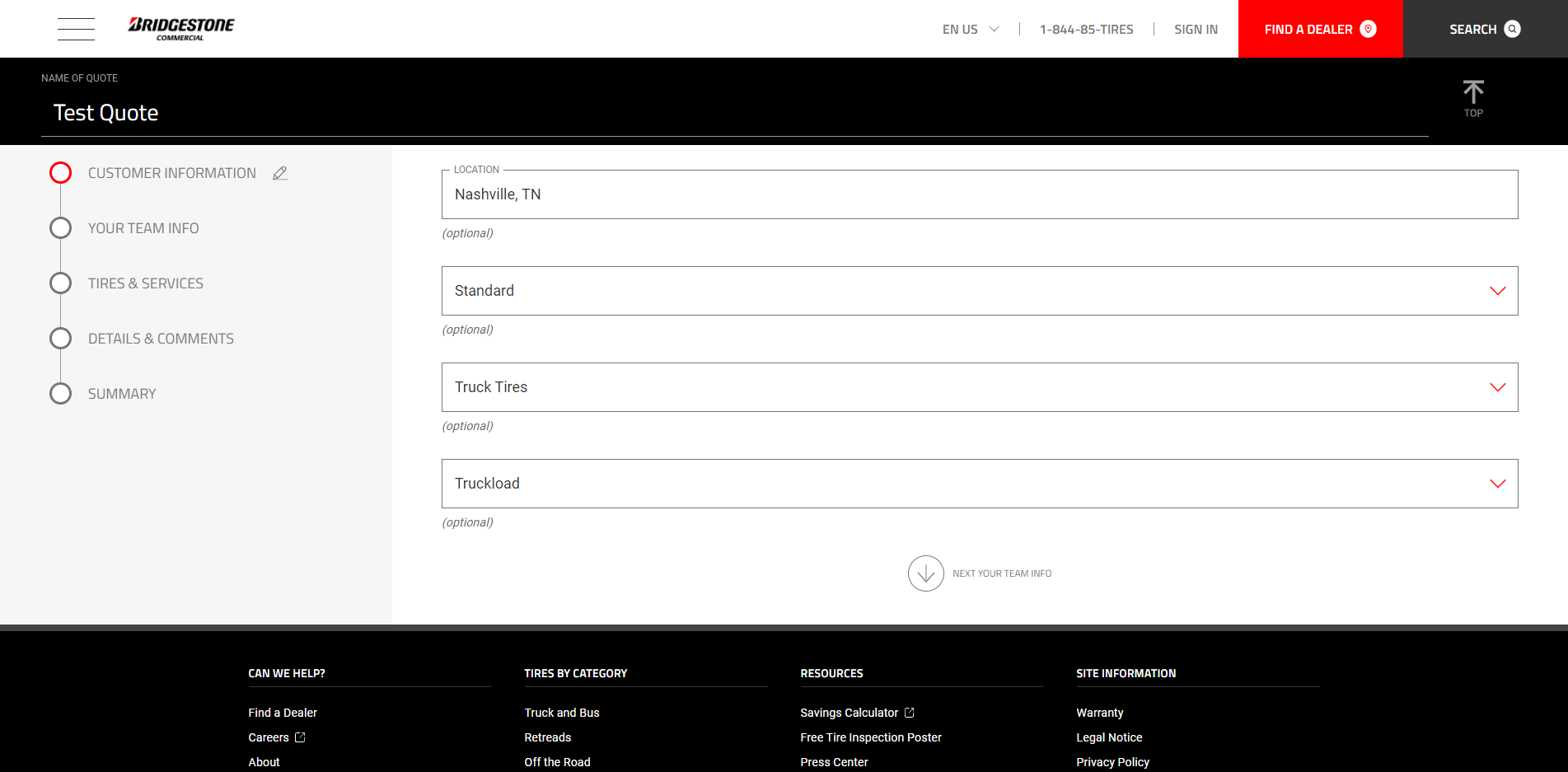 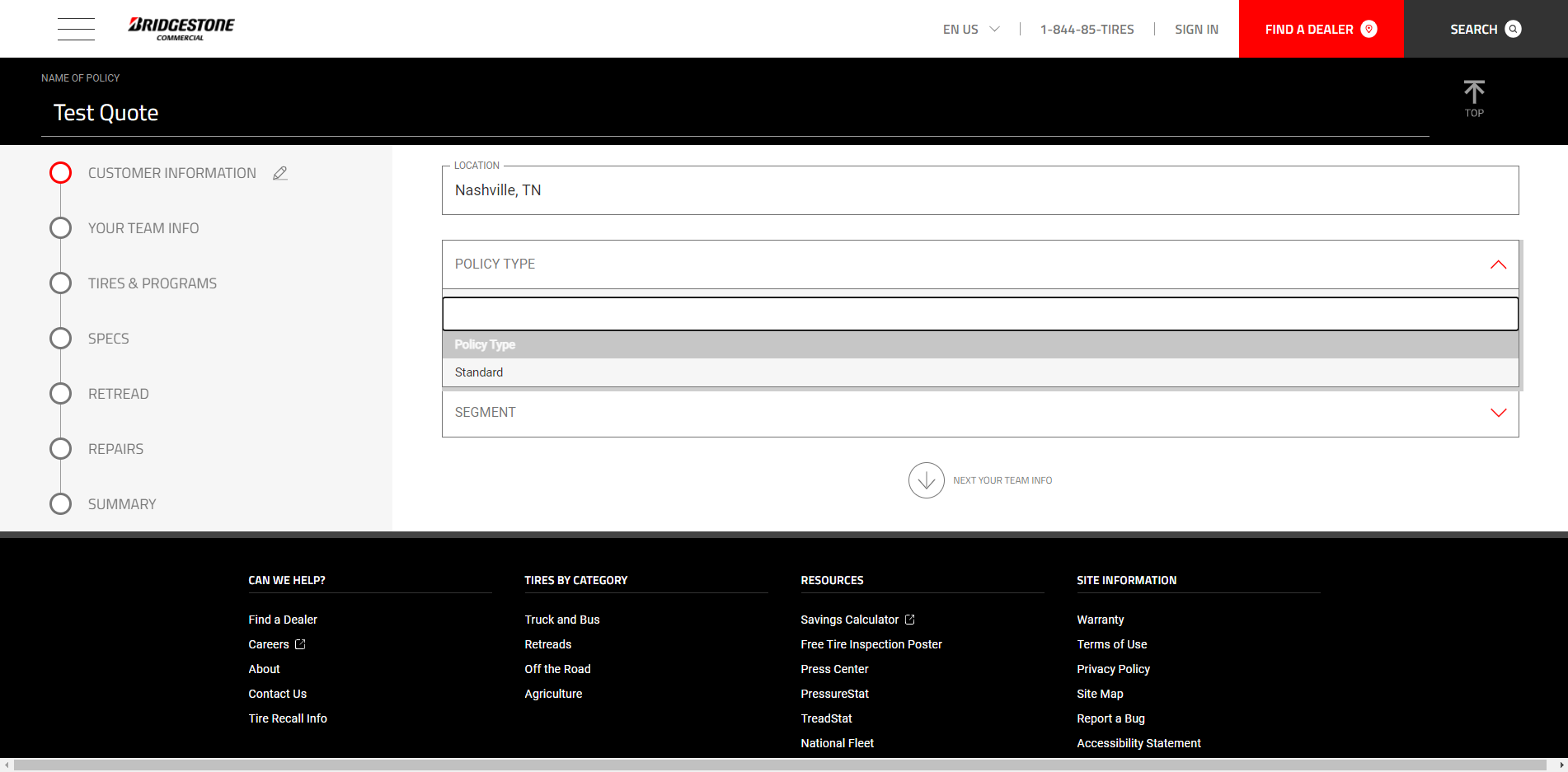 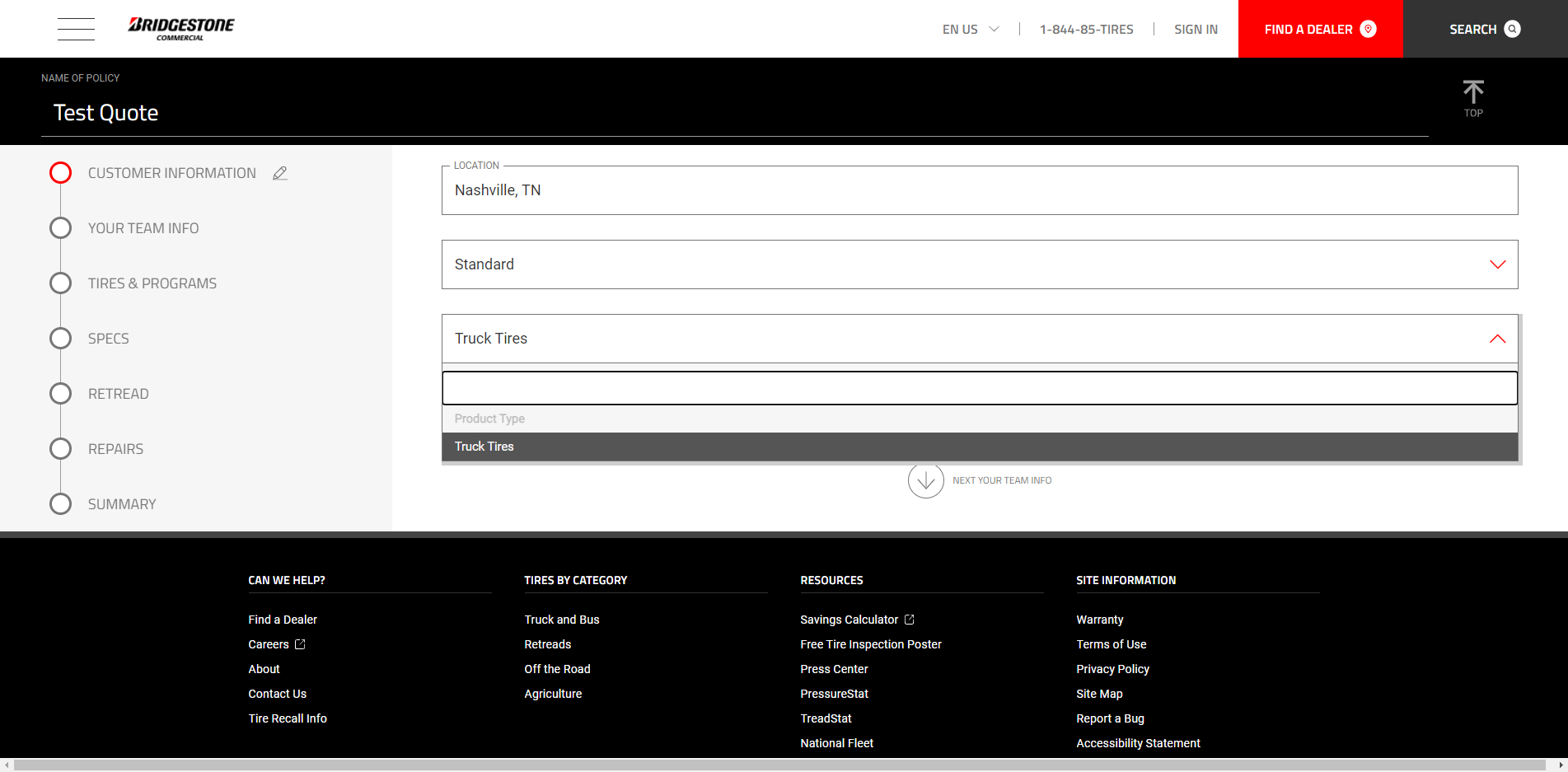 After inserting the optional logo, fill out the Fleet Customer Name, Contact Name, and location.
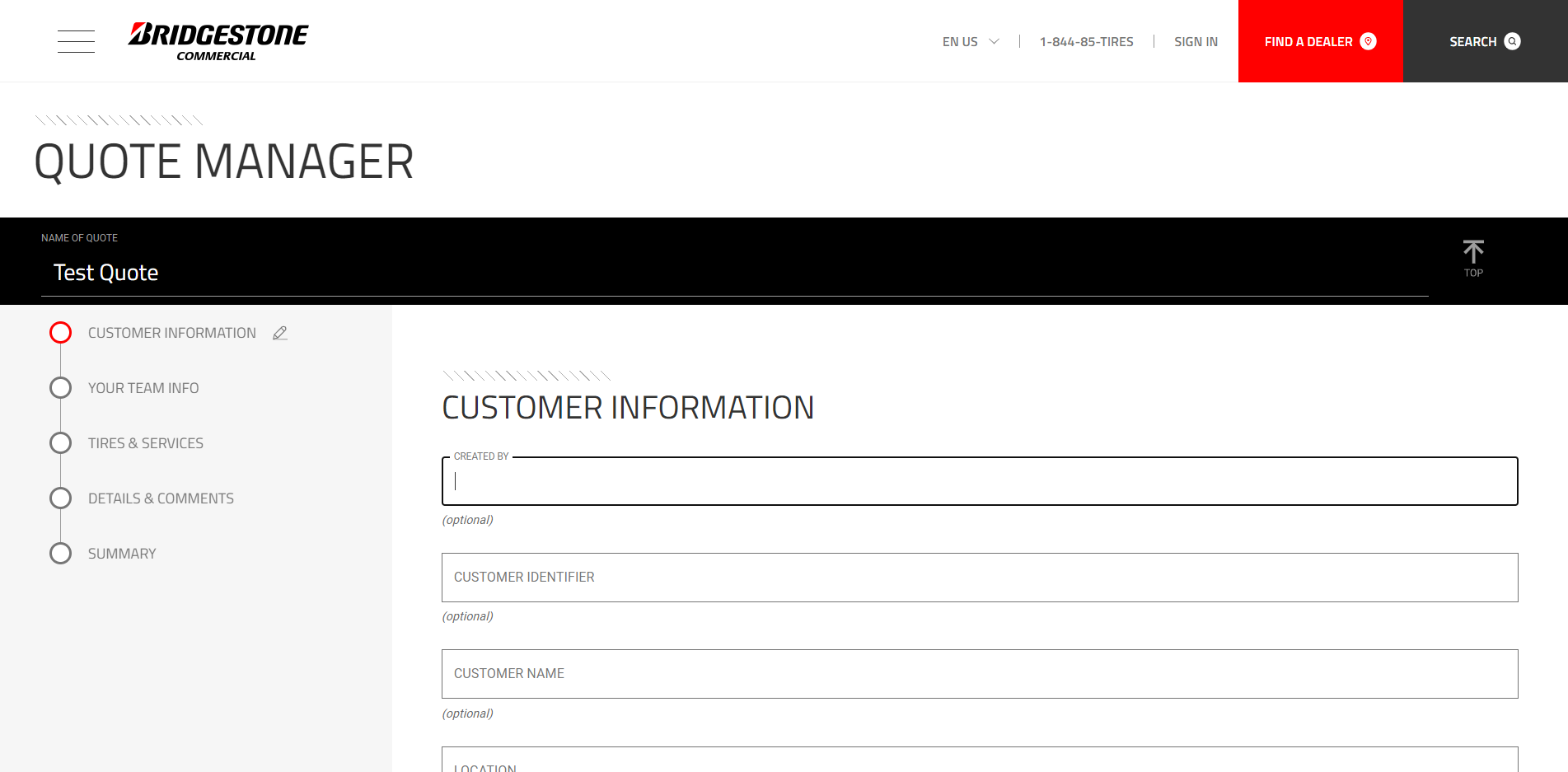 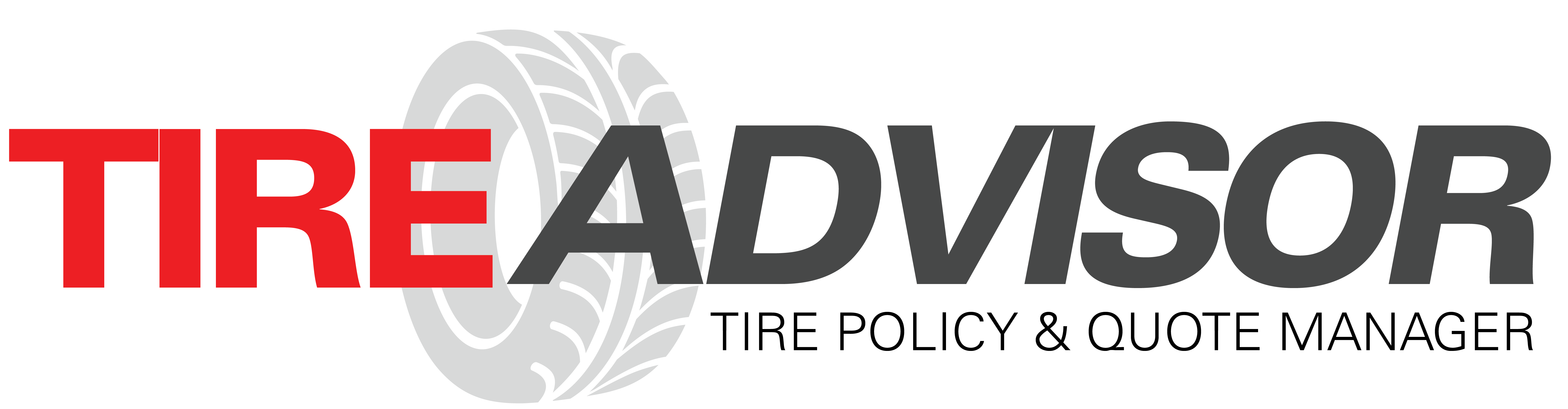 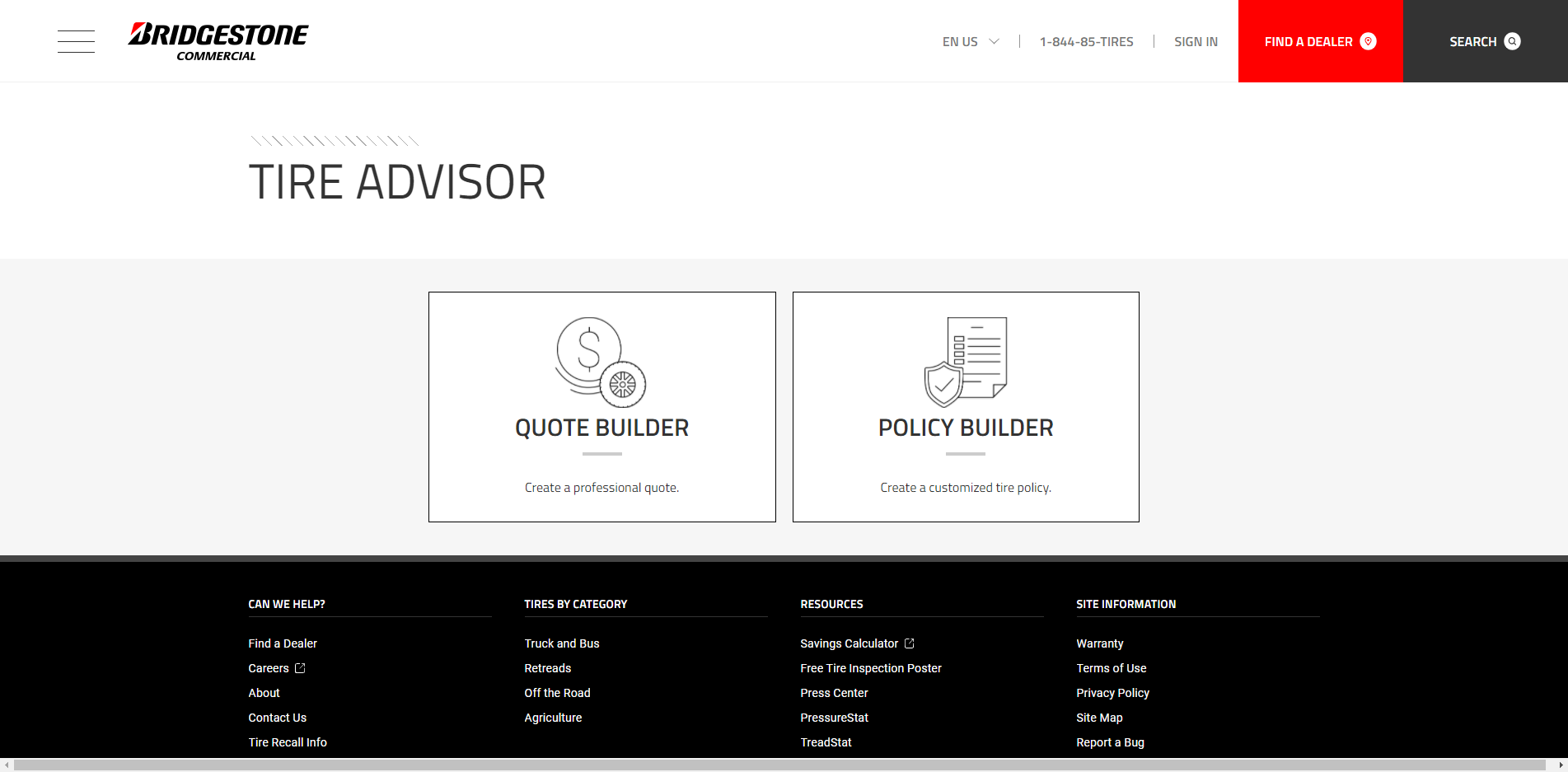 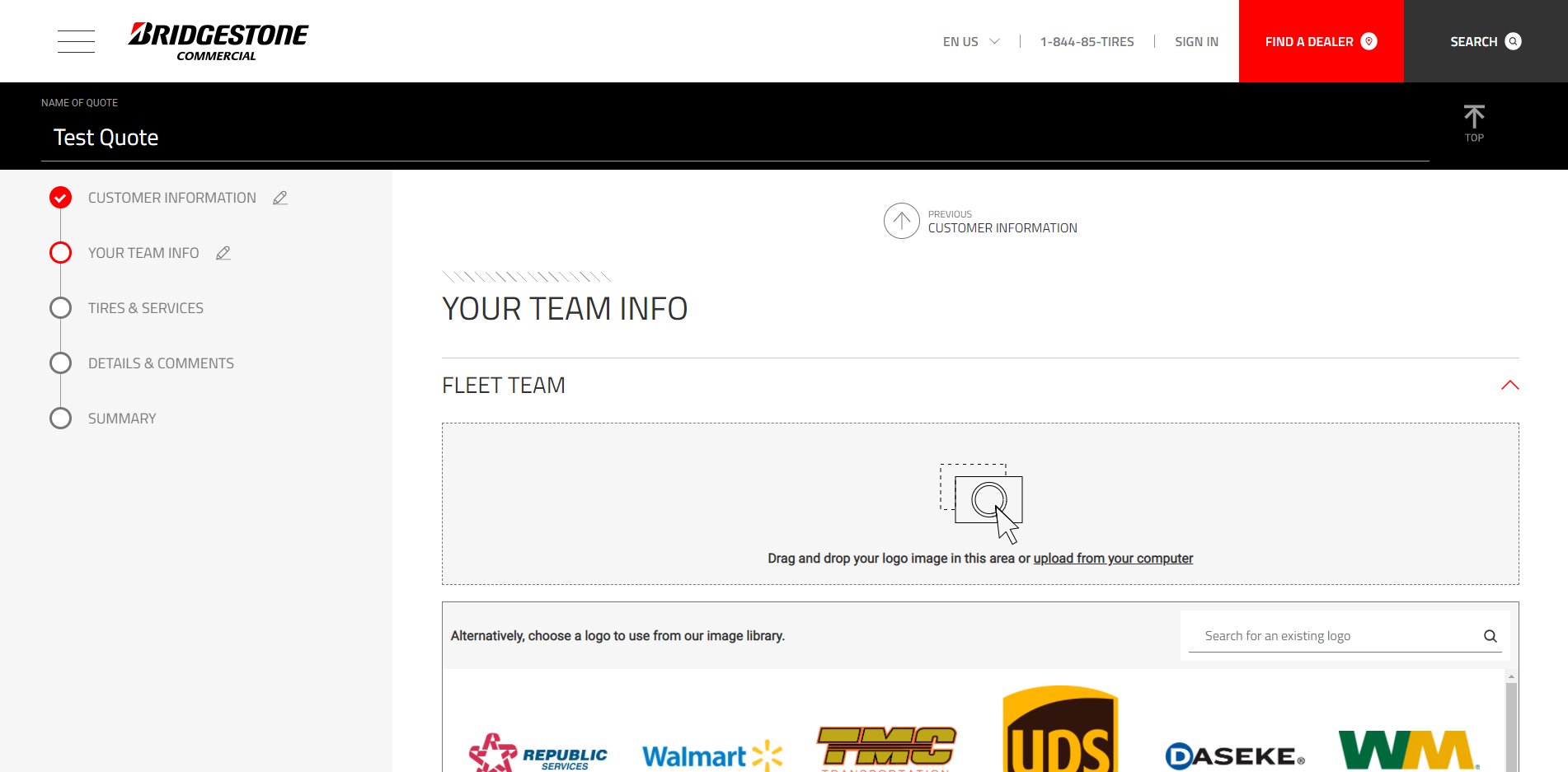 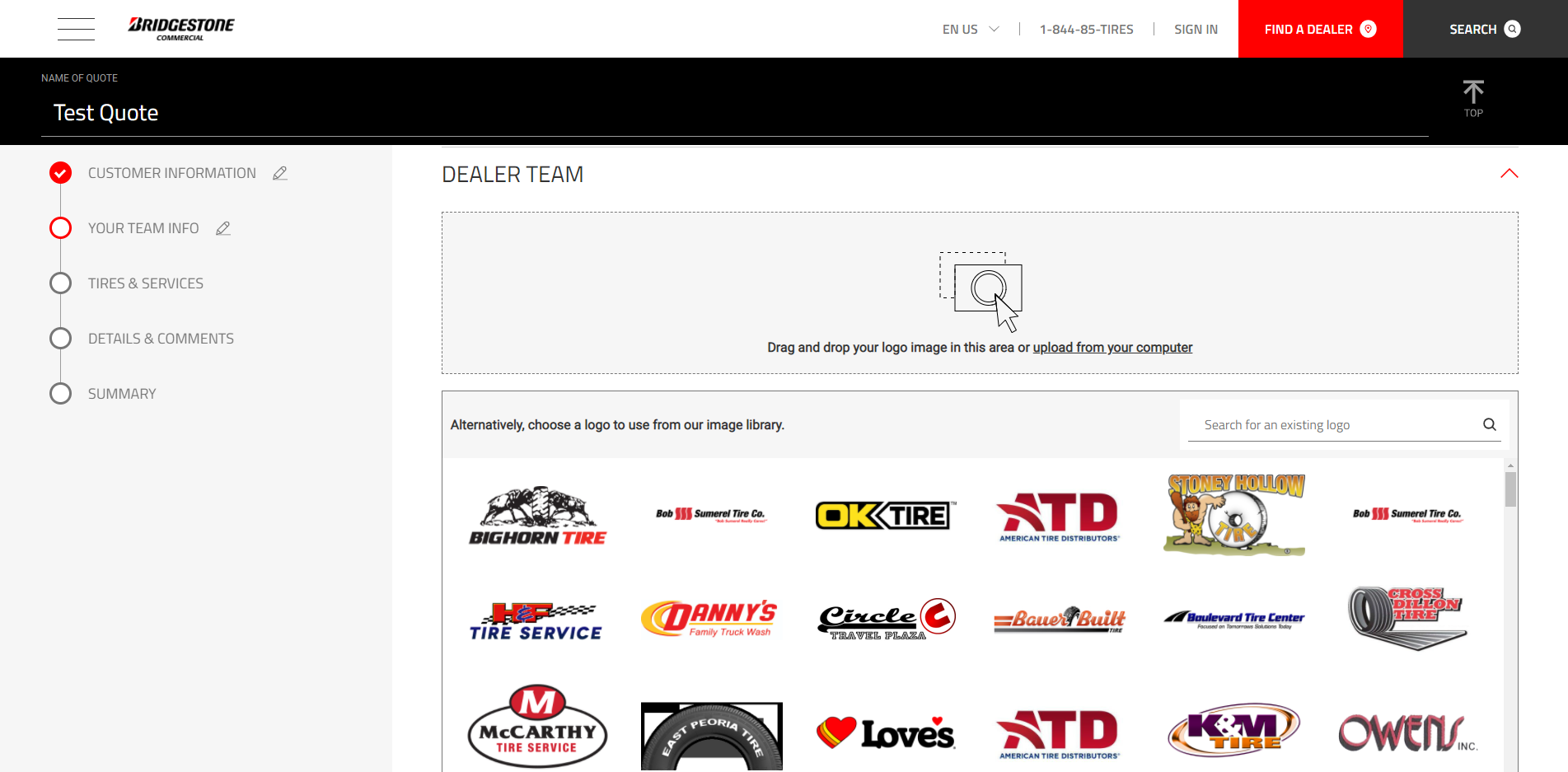 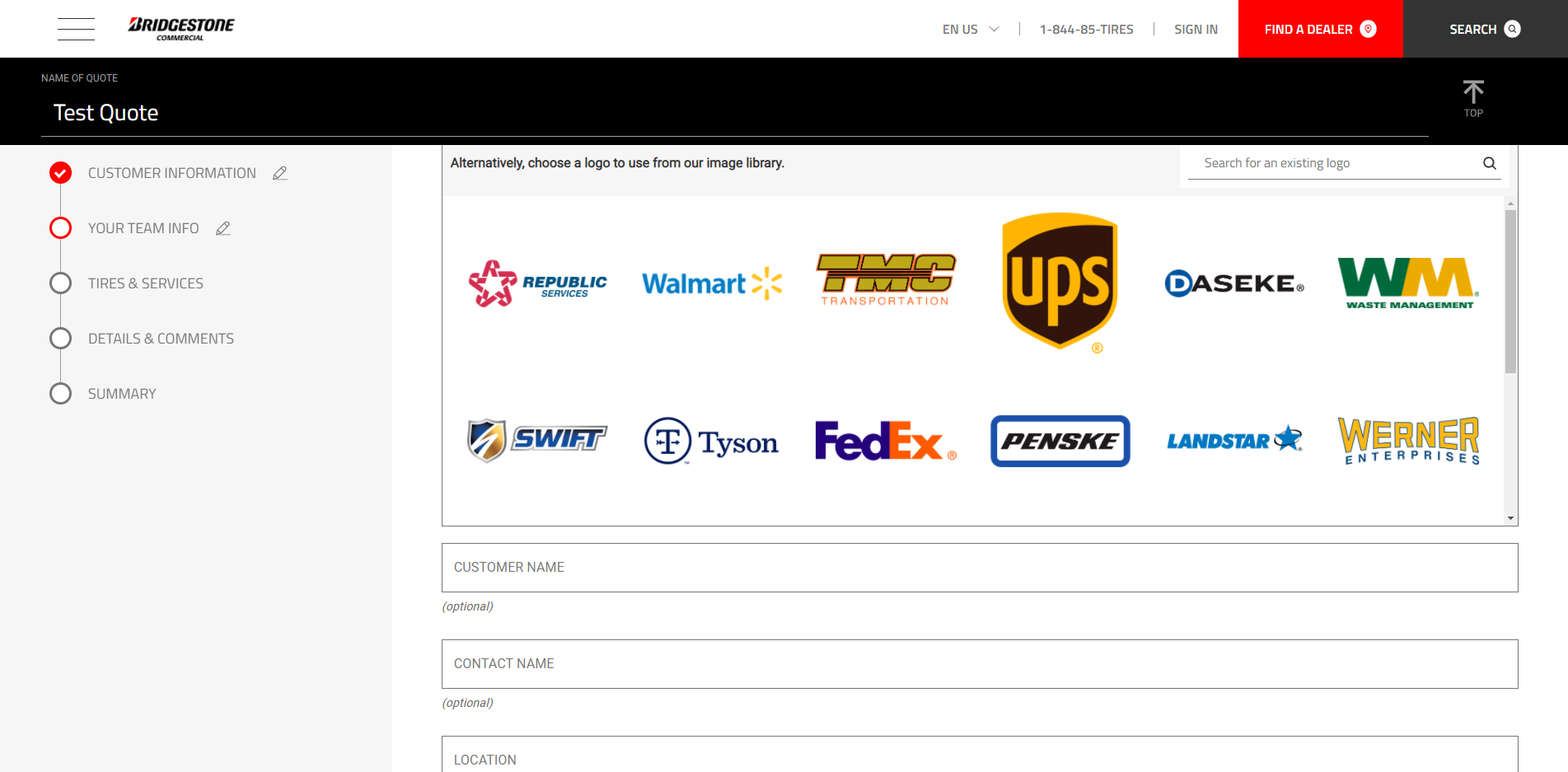 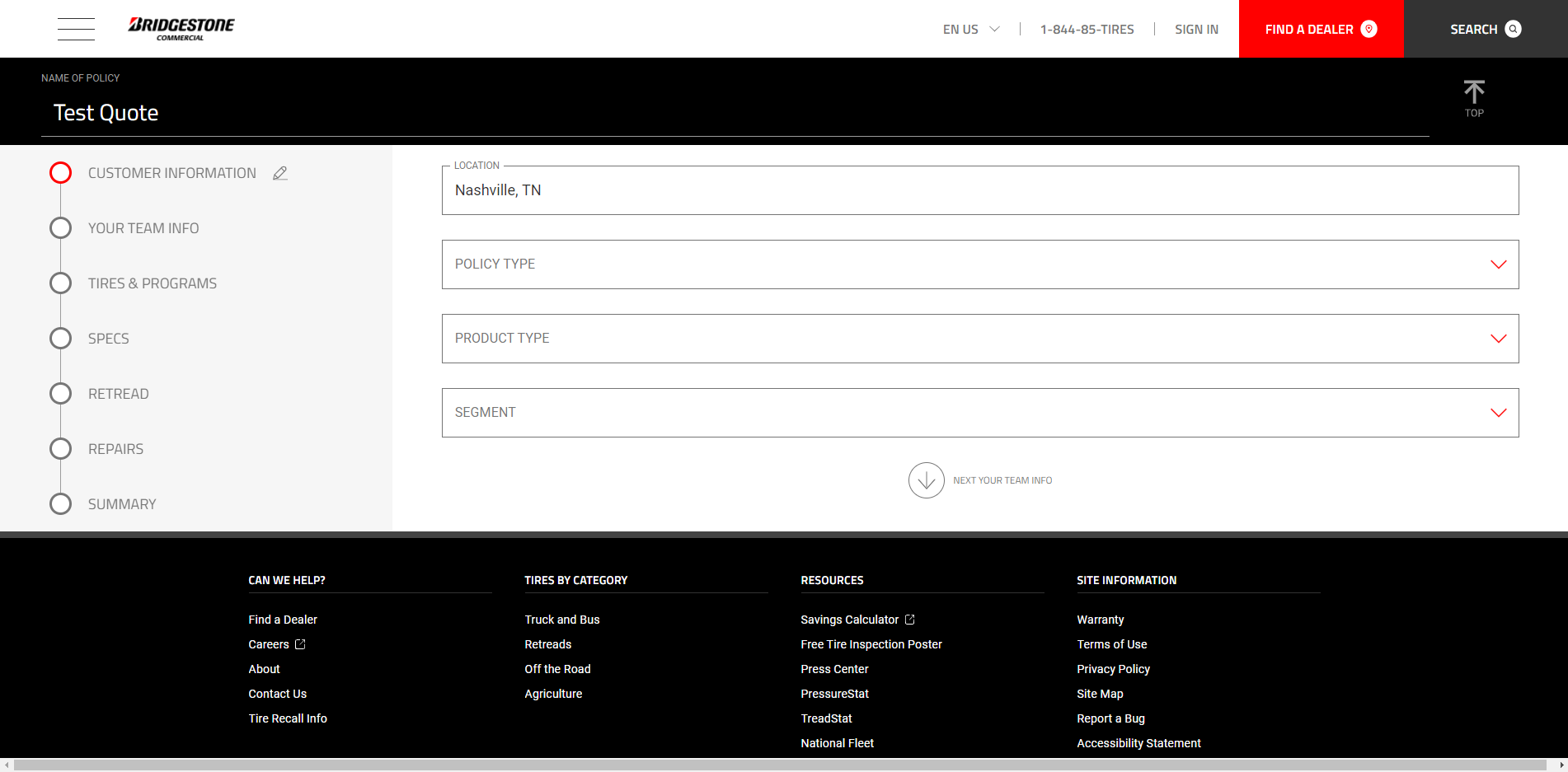 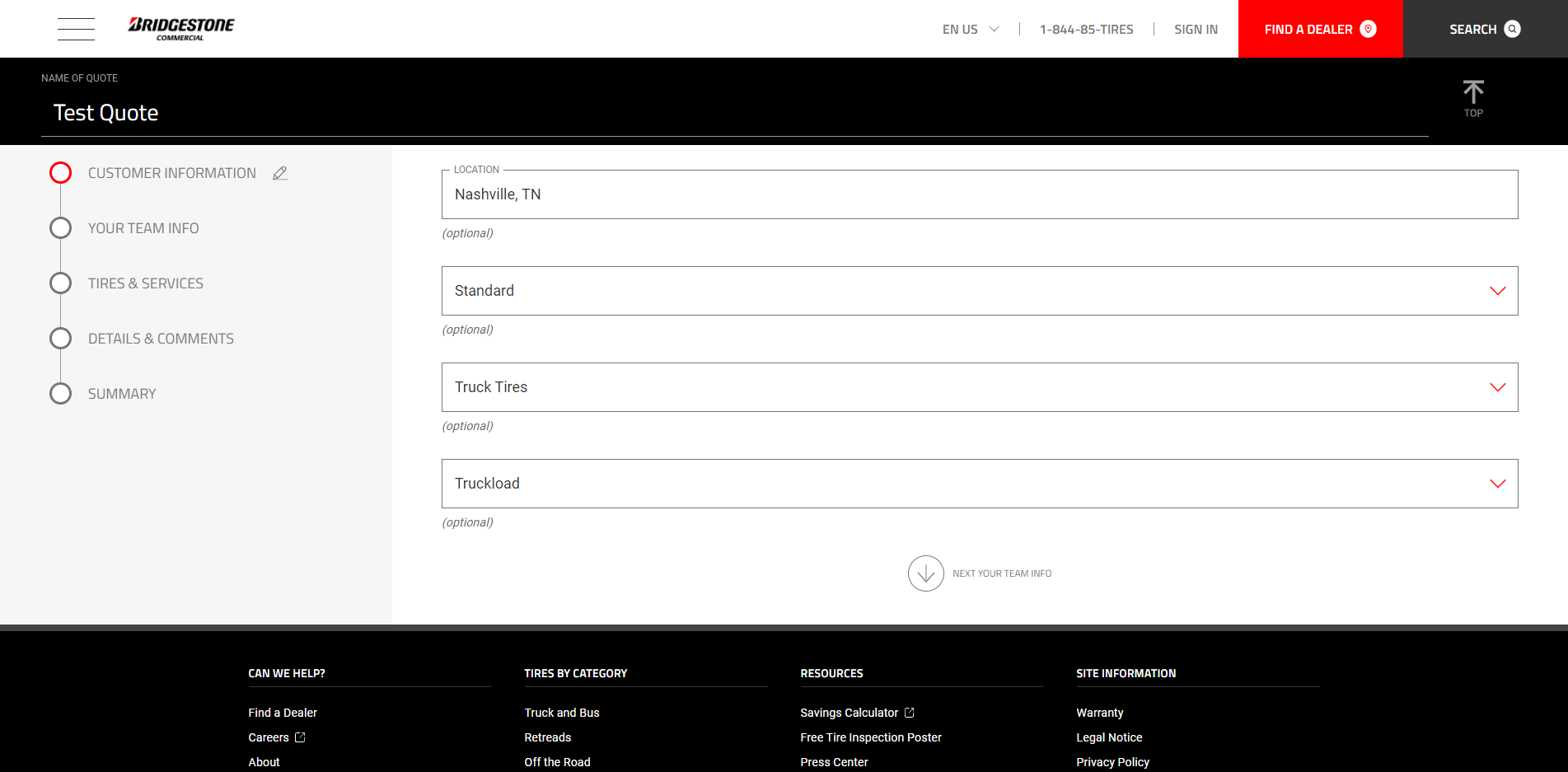 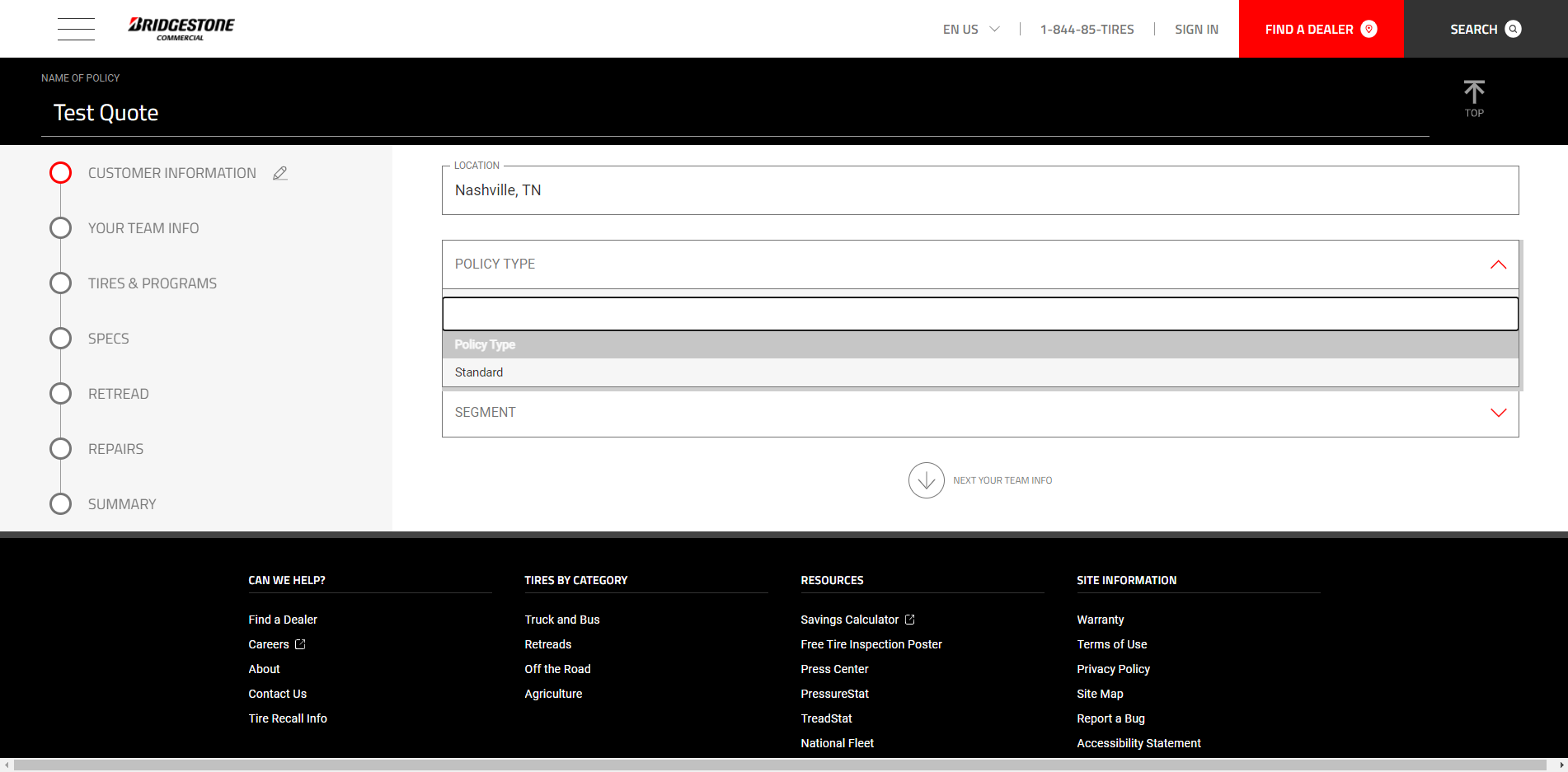 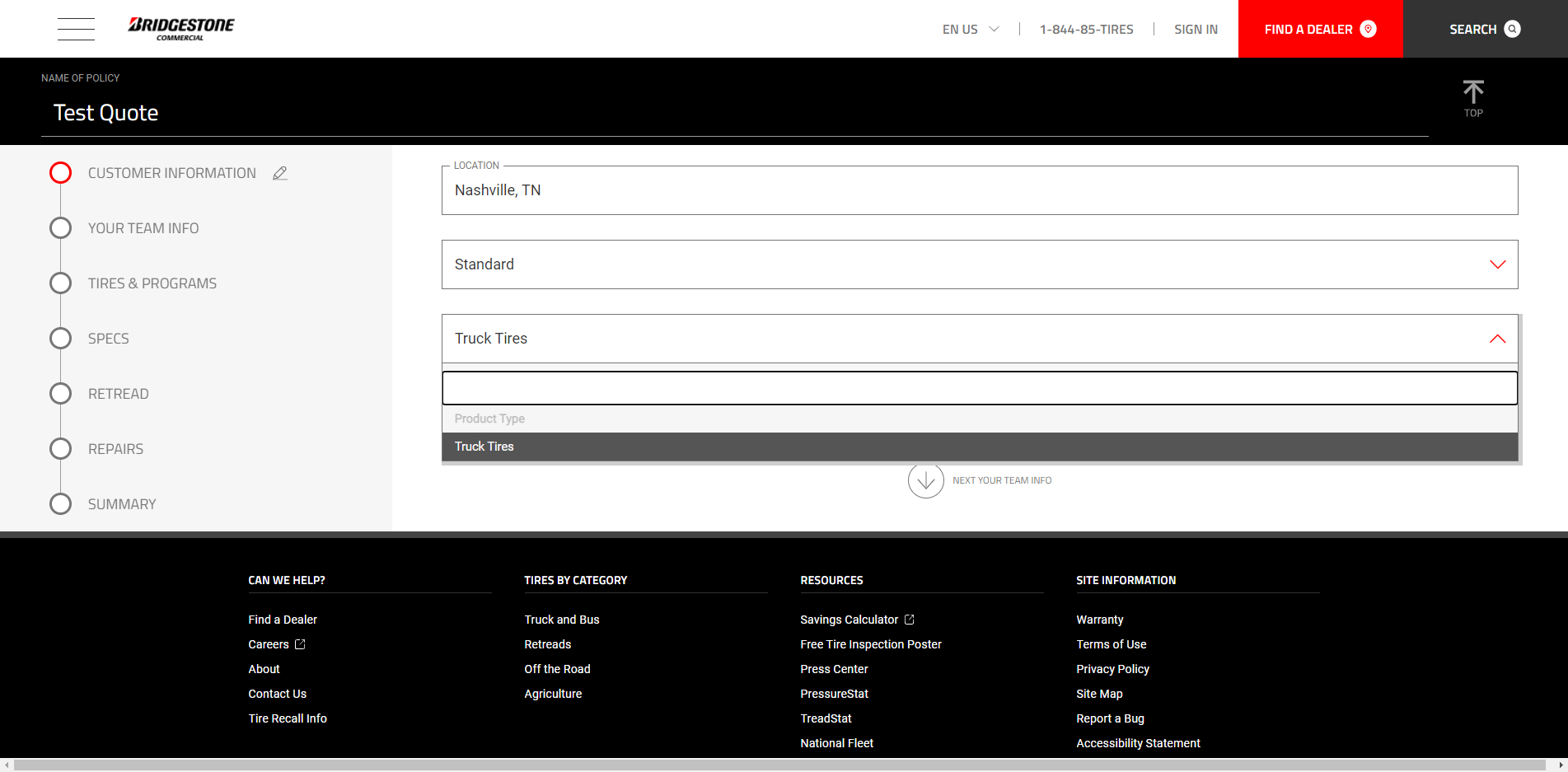 After the Fleet information, we would do the same with the Dealer Team. Either insert a logo from your computer or search to add a logo for the Dealer on the quote.
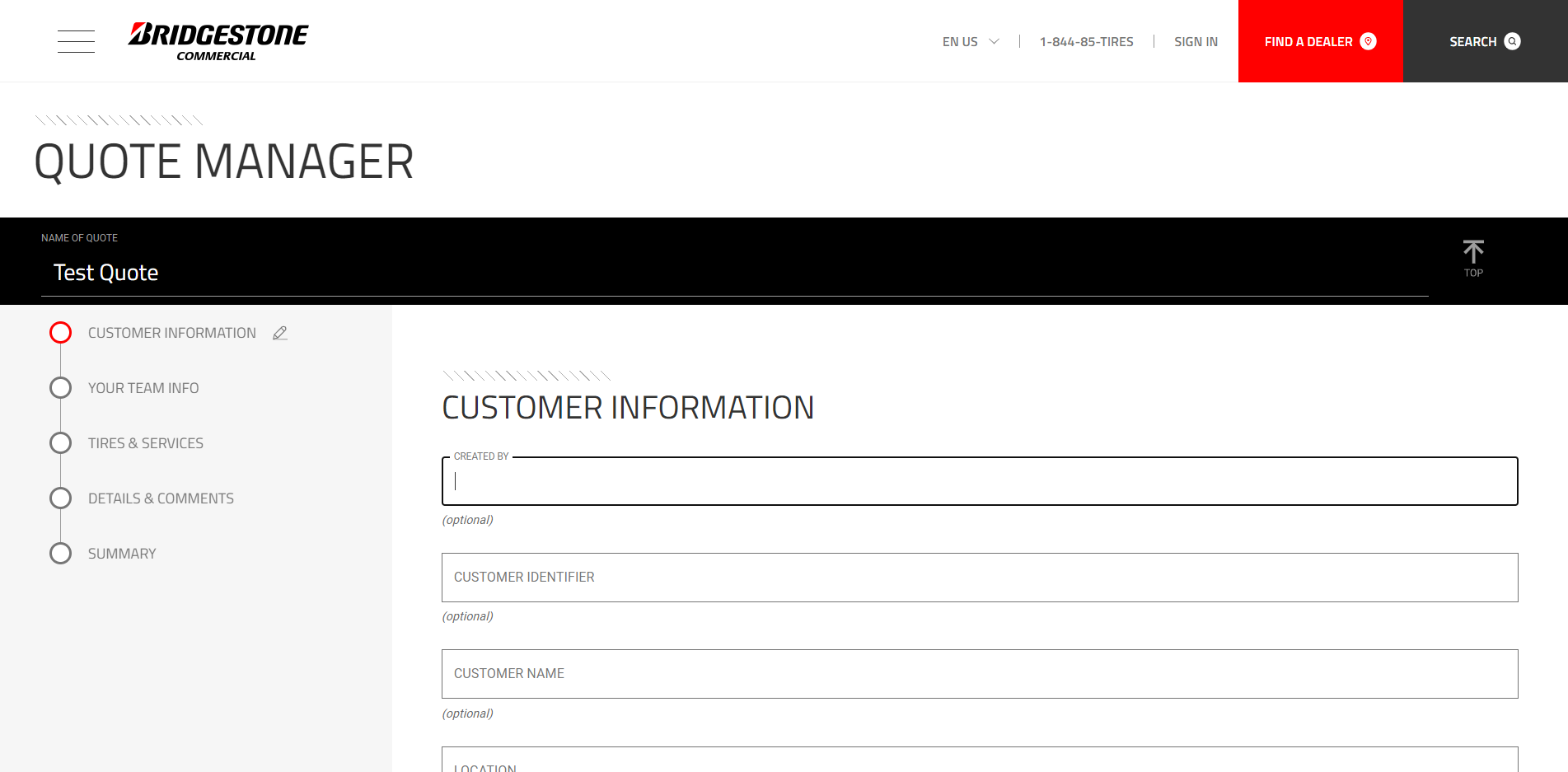 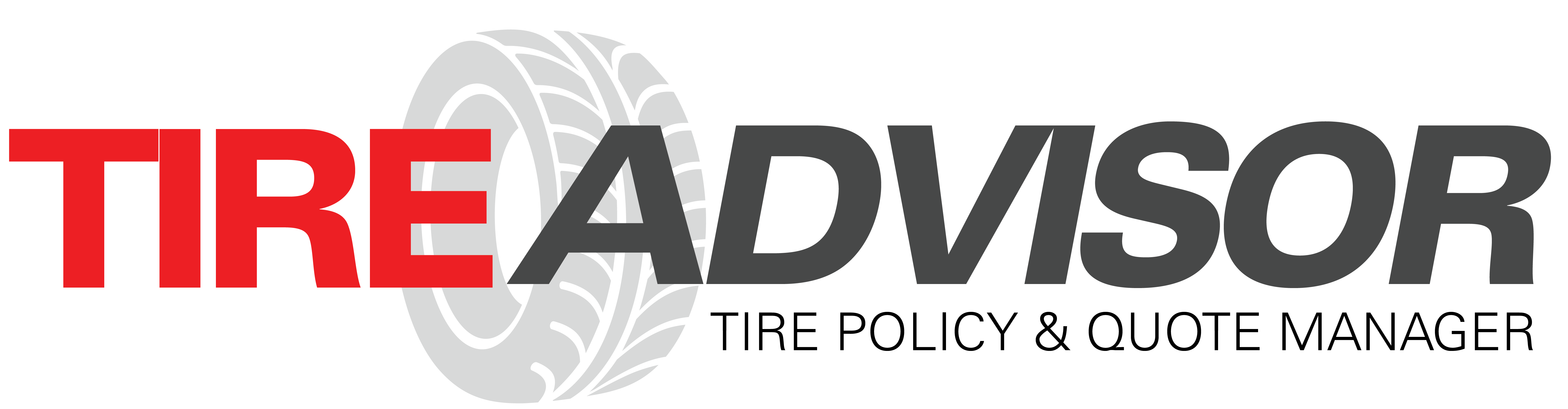 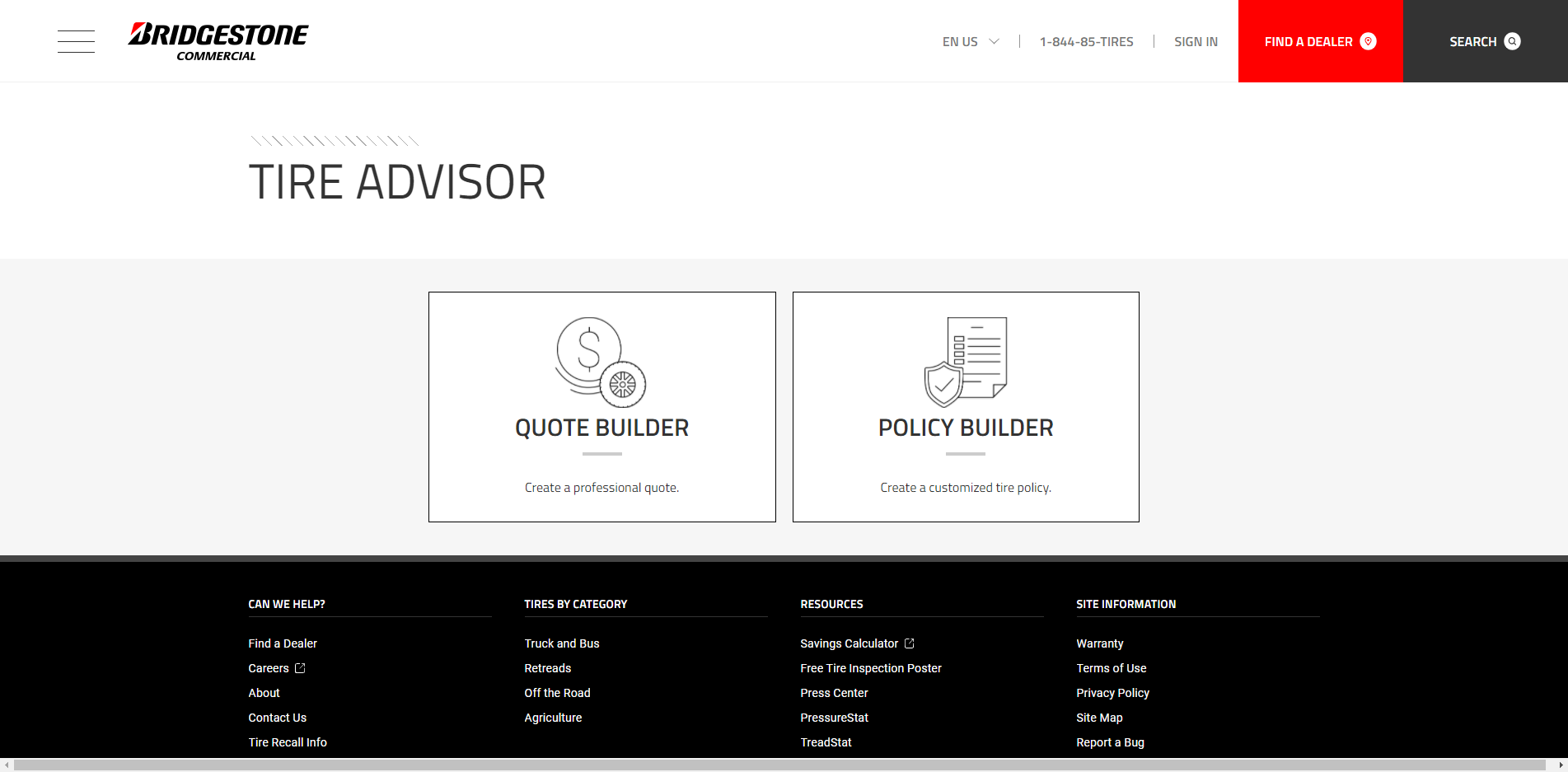 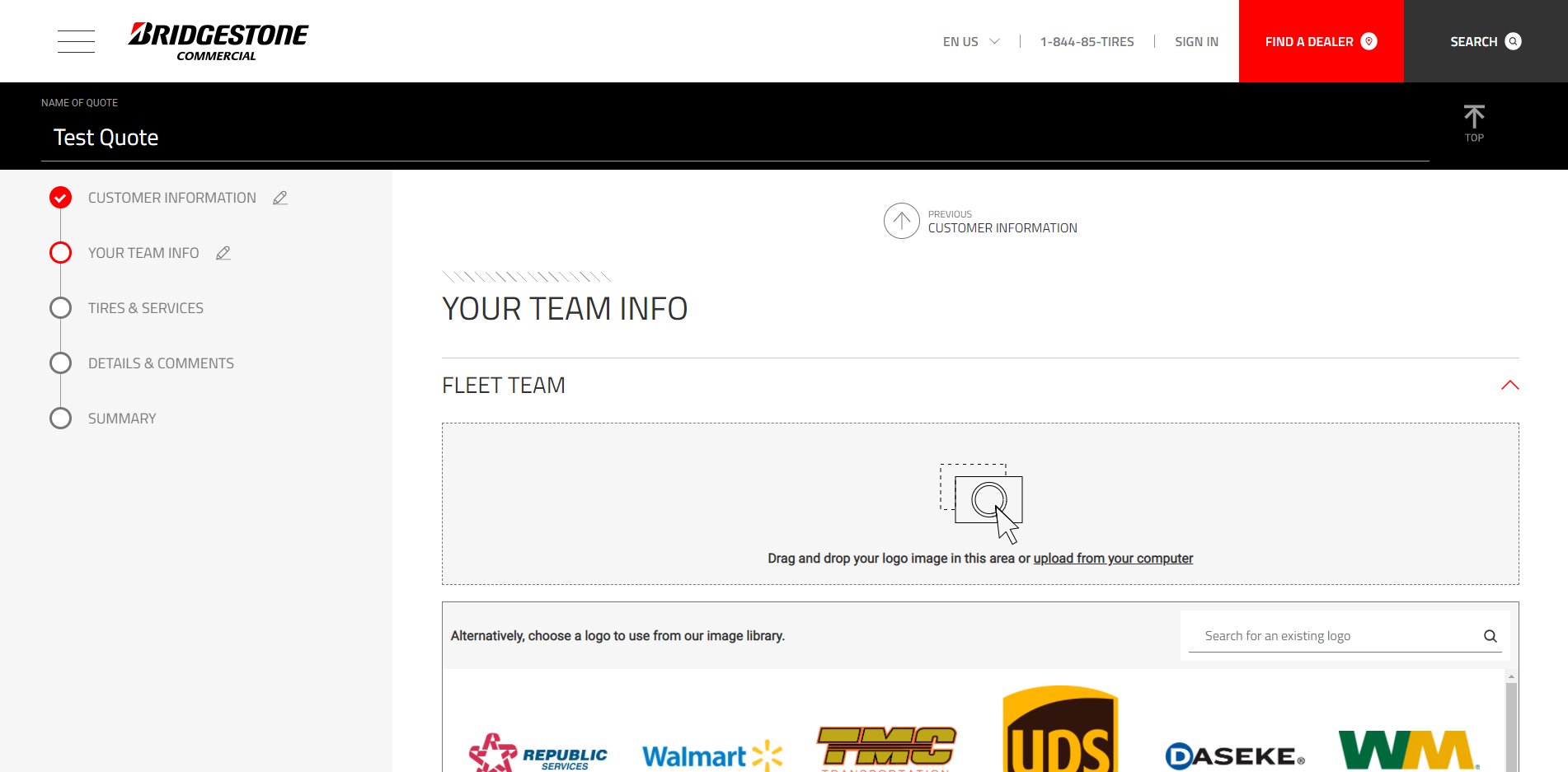 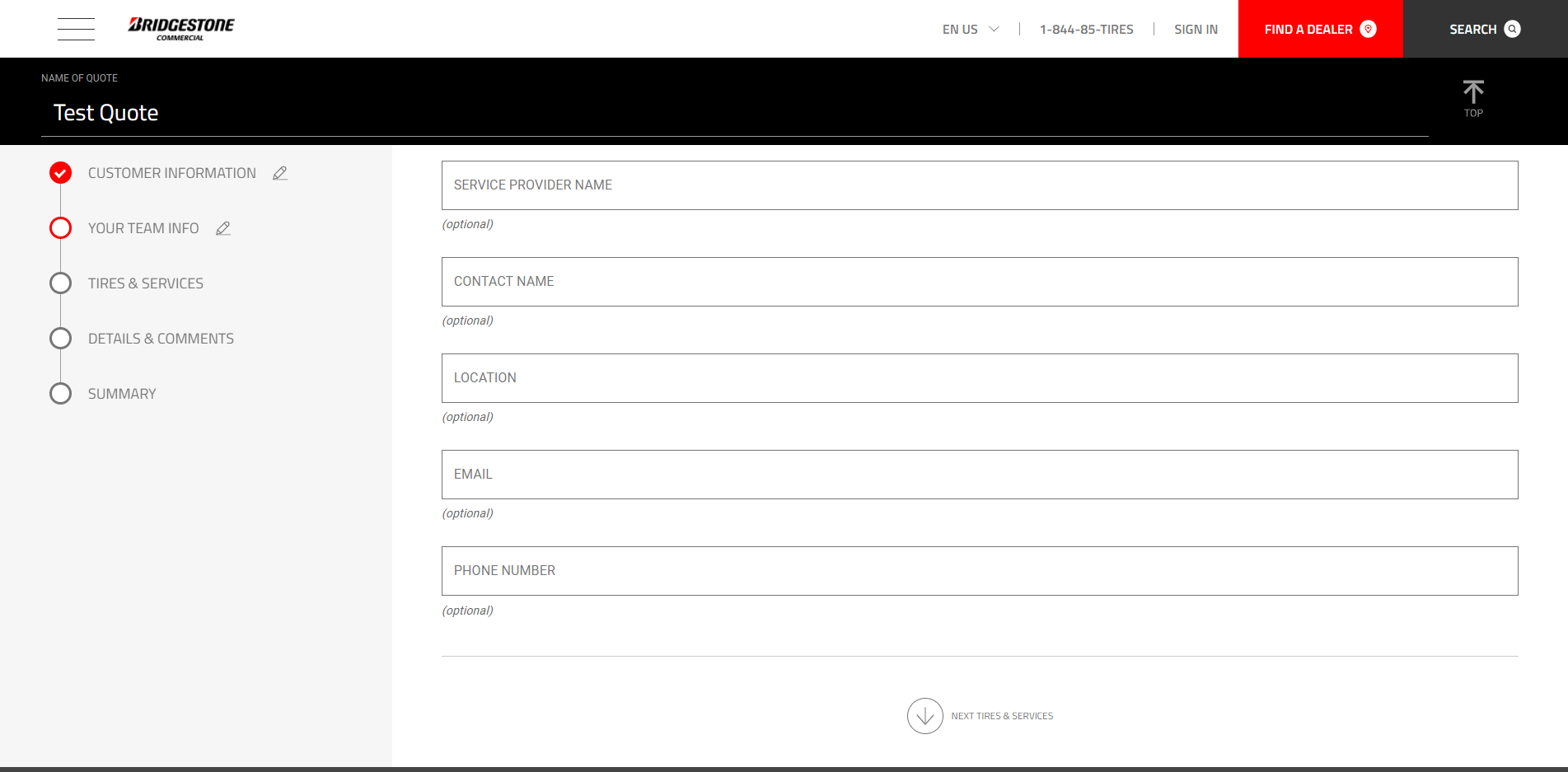 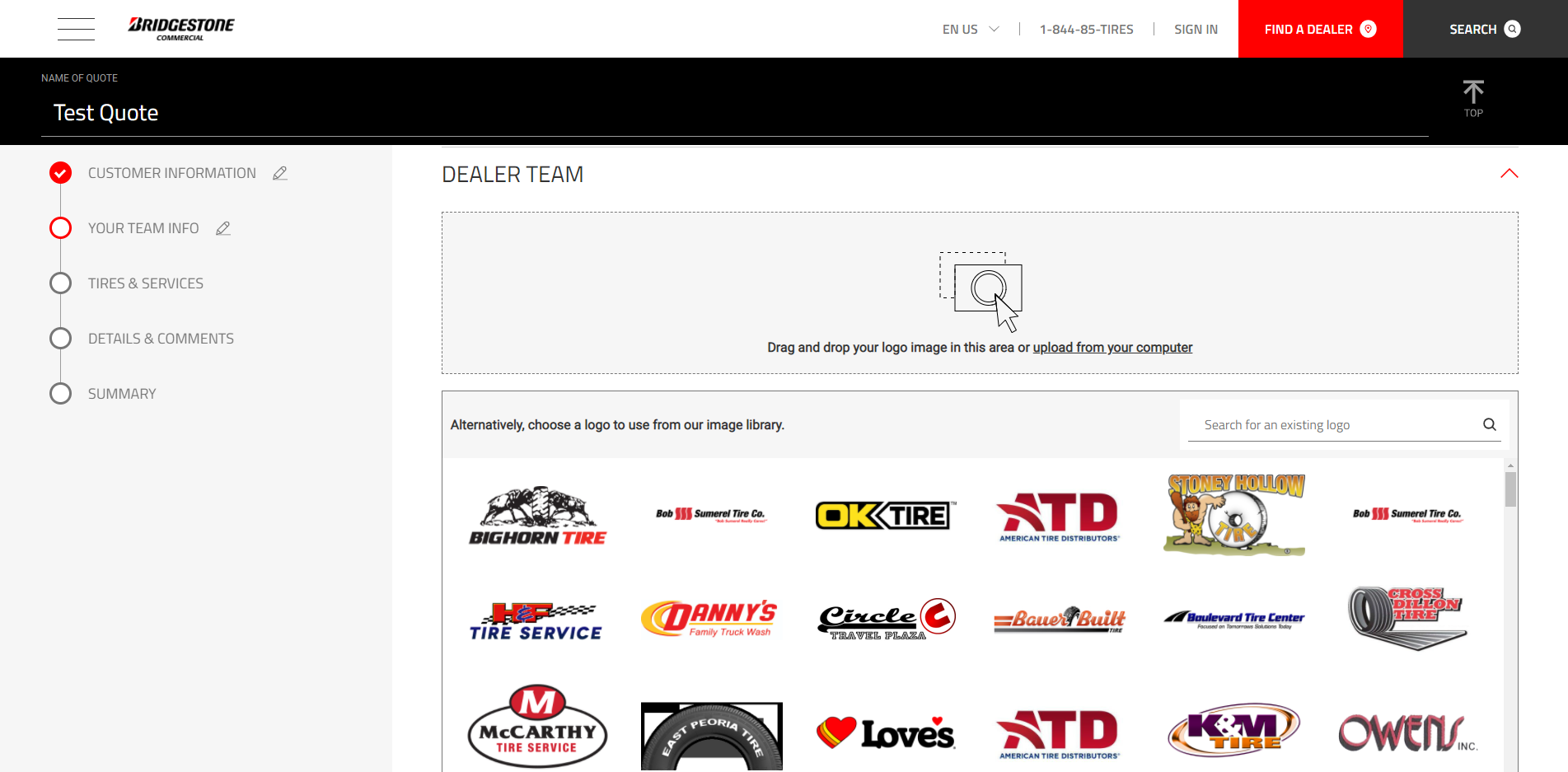 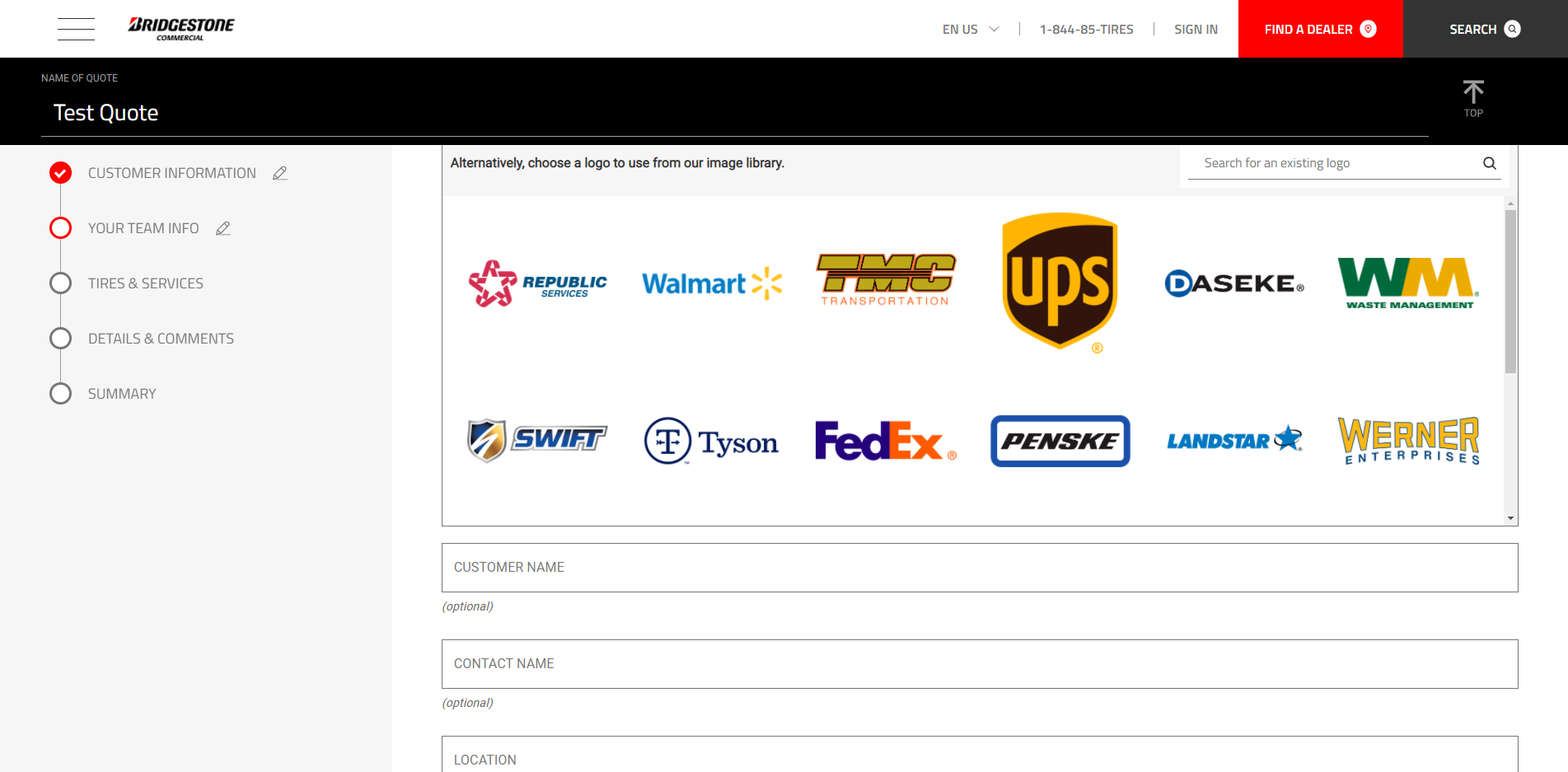 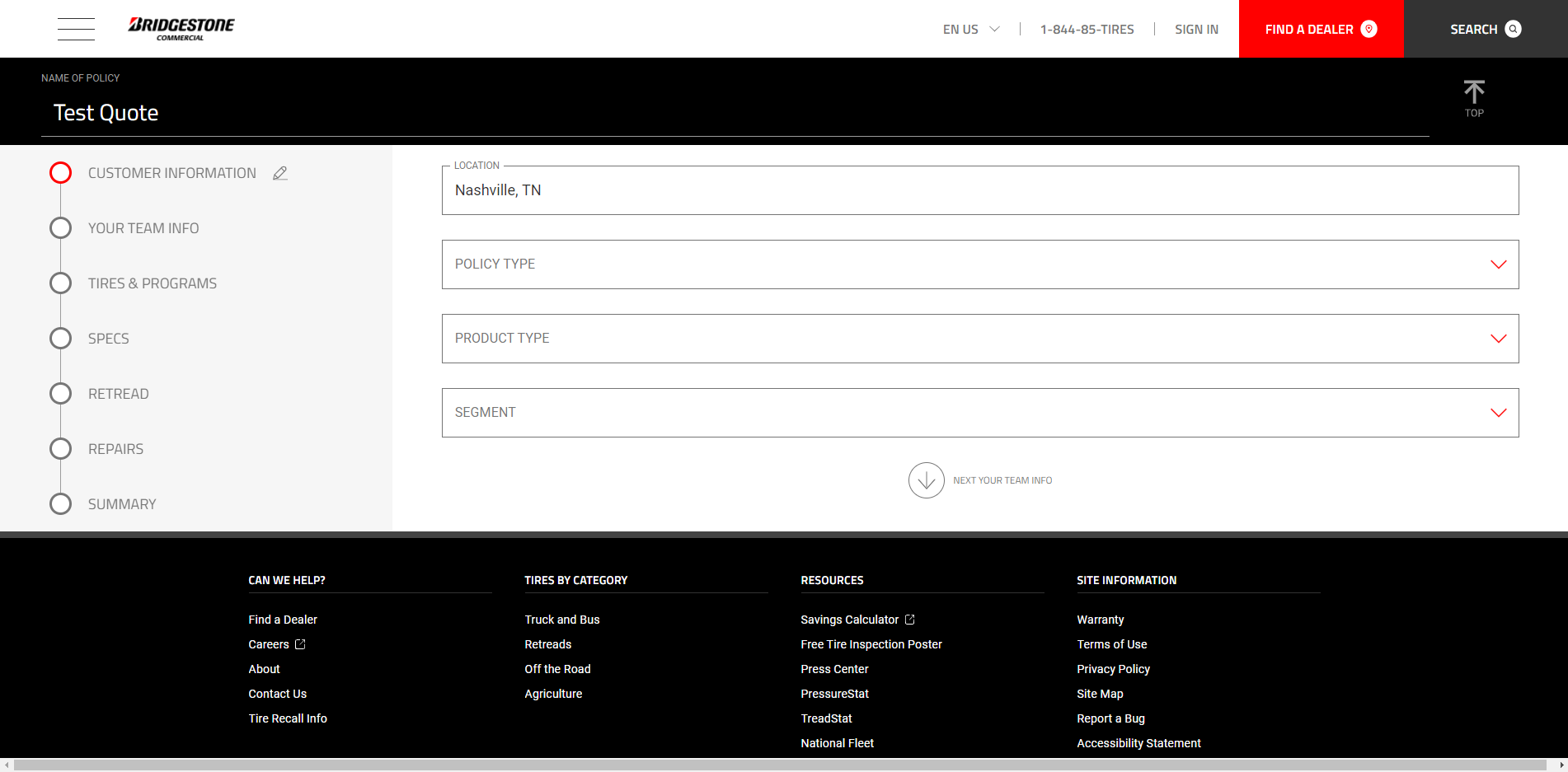 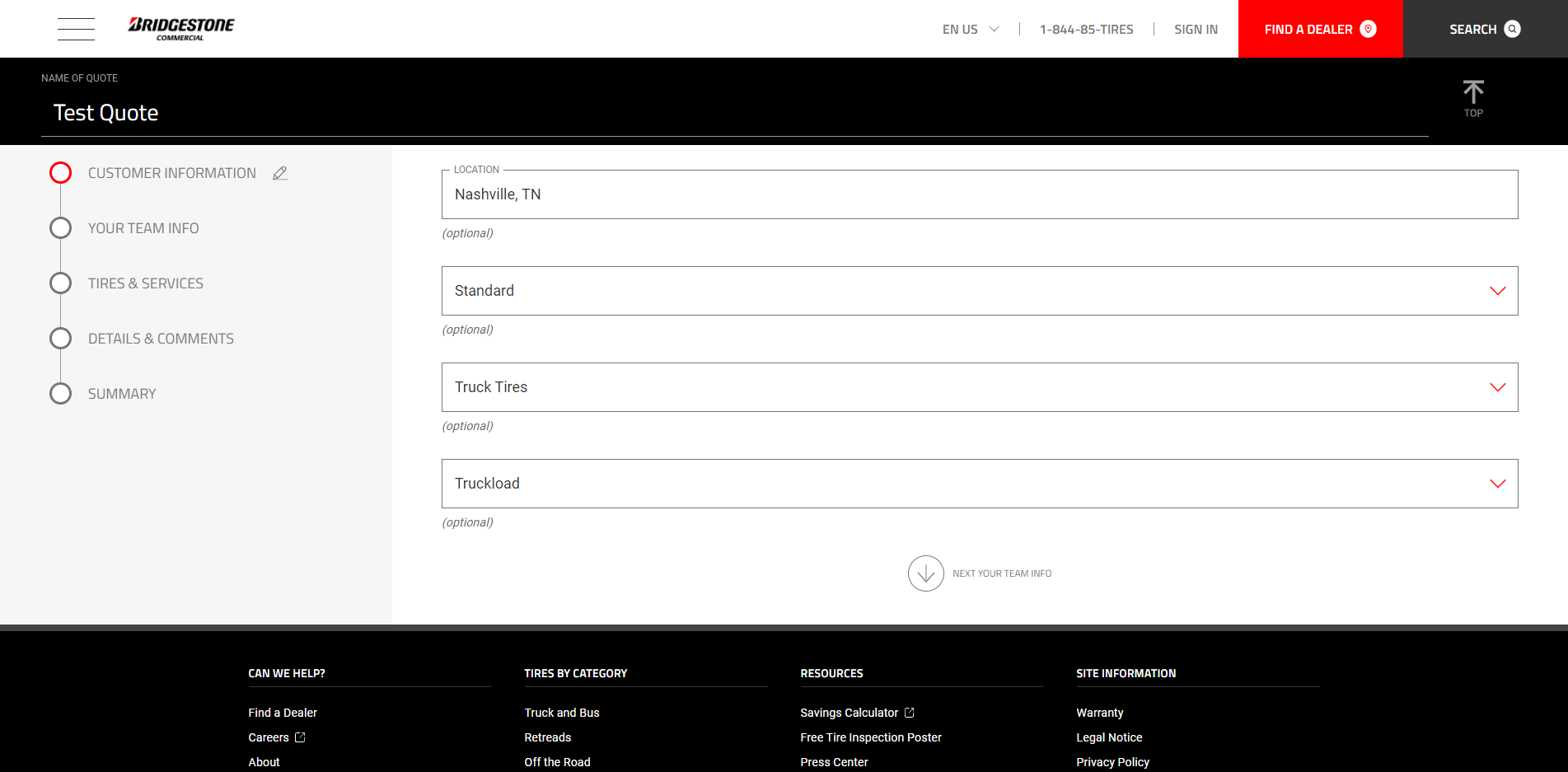 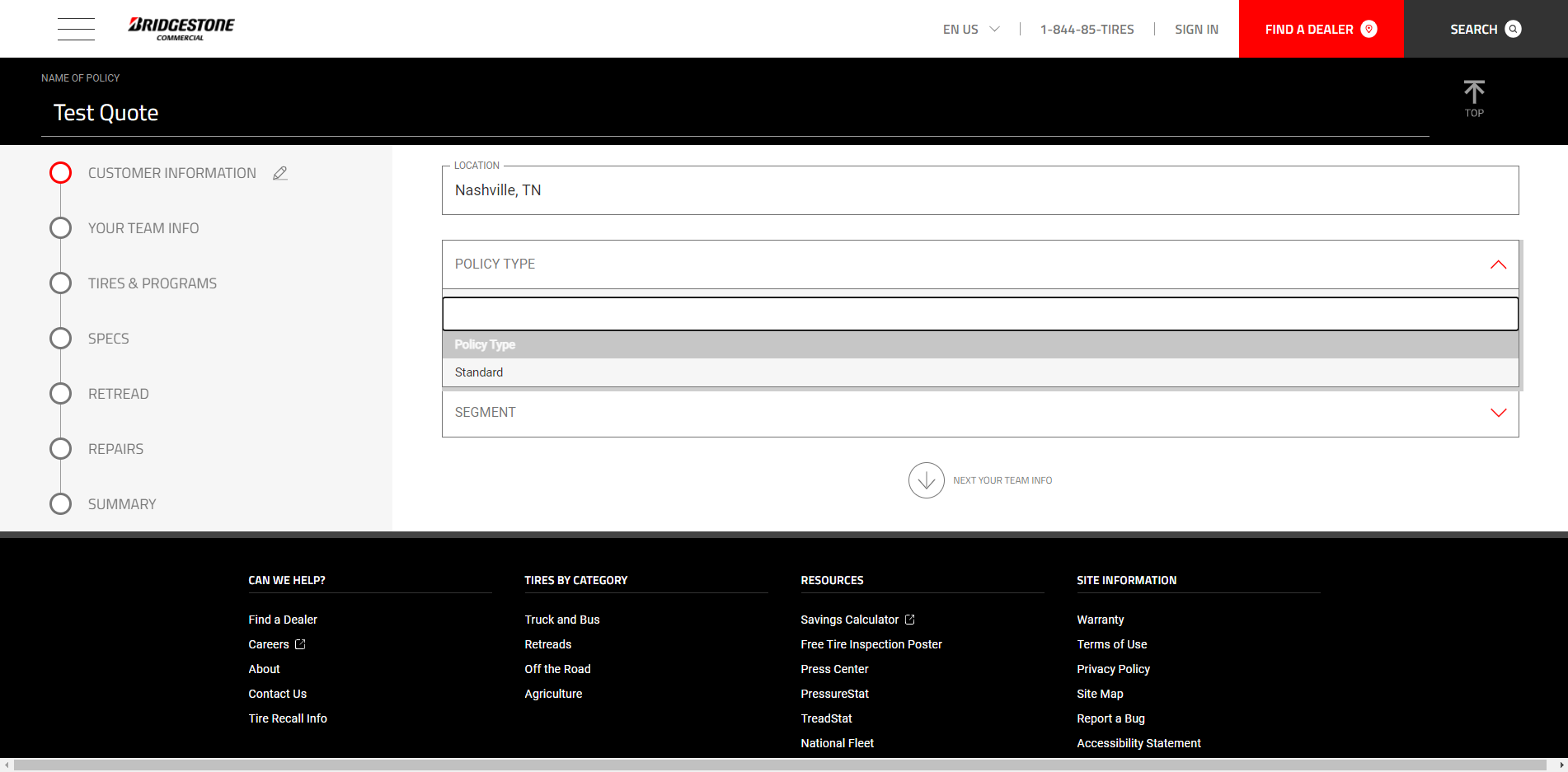 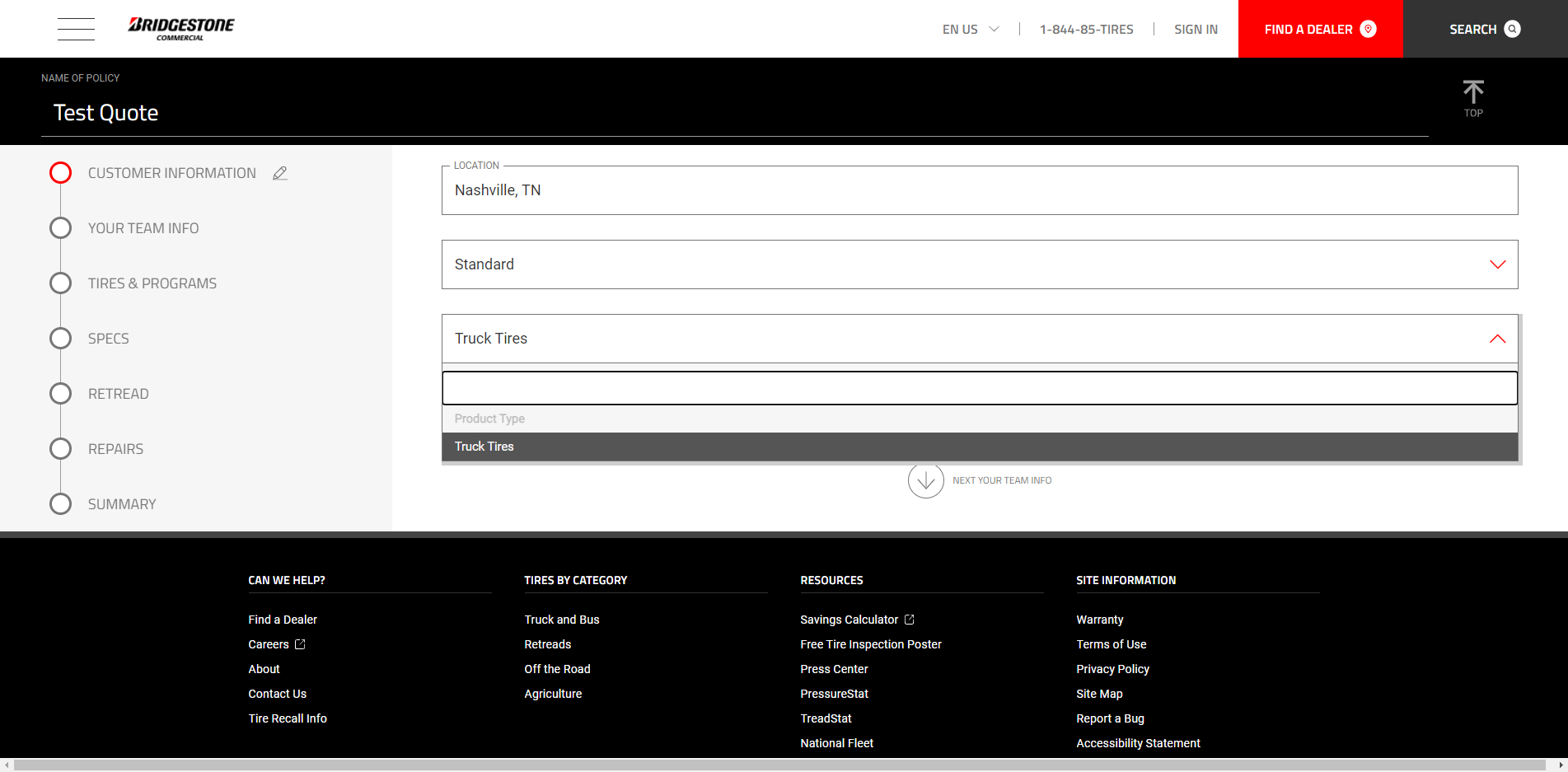 Once logos are added, go through    and fill out as much of the Dealer information as possible via the options shown here. After all information is added, click the arrow on the bottom   to begin entering Tires and Services
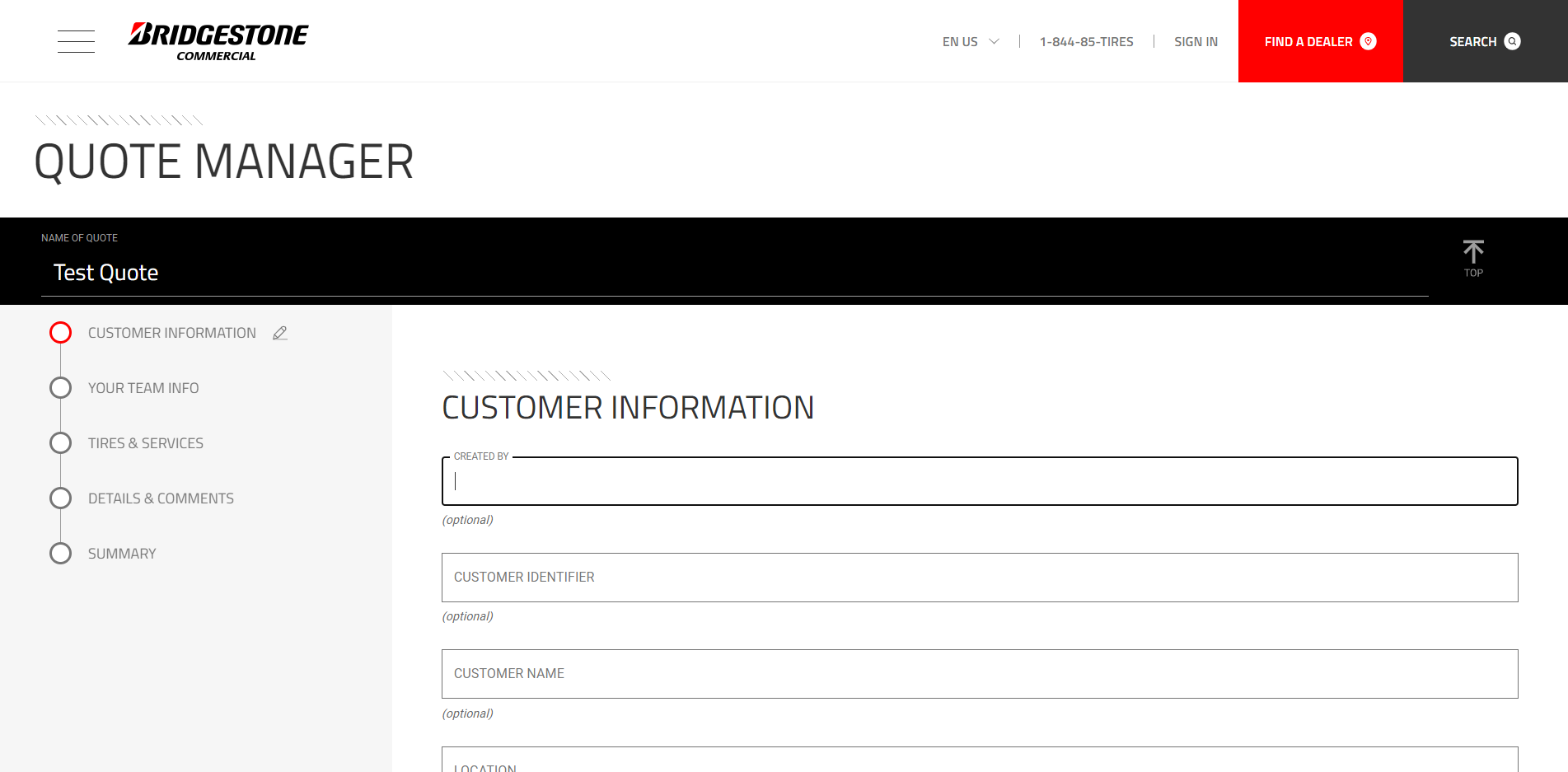 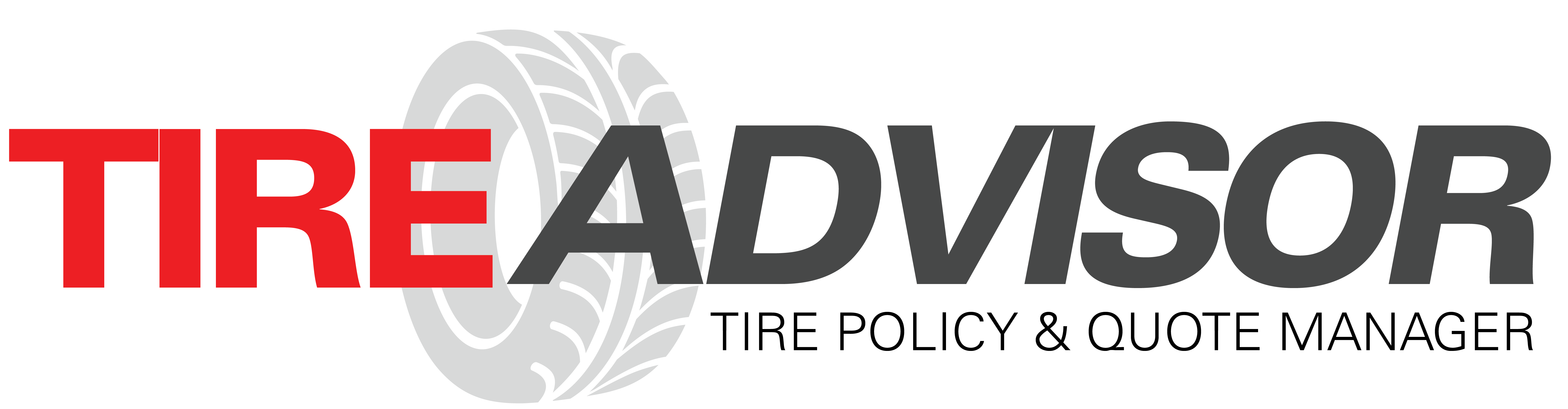 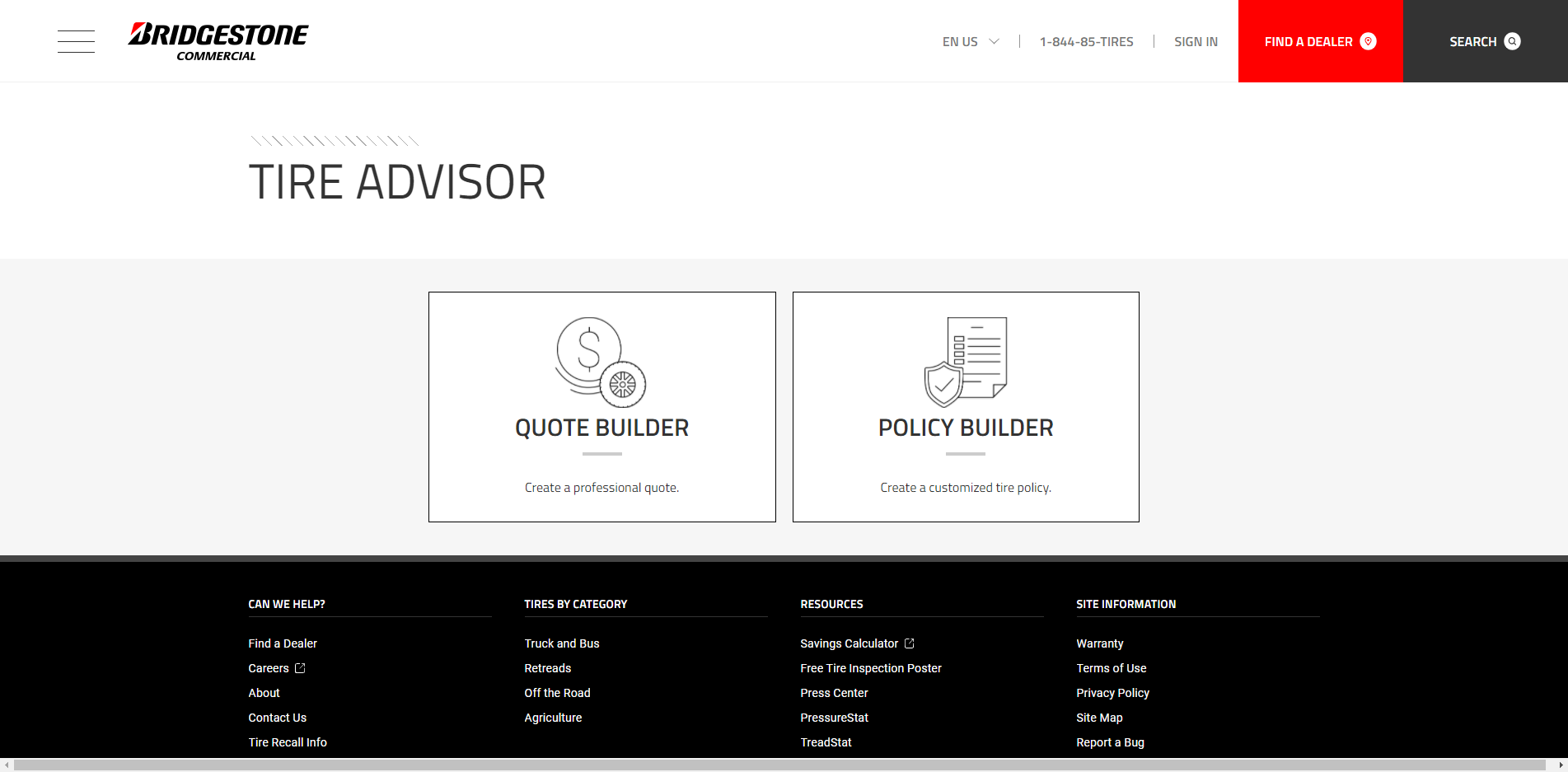 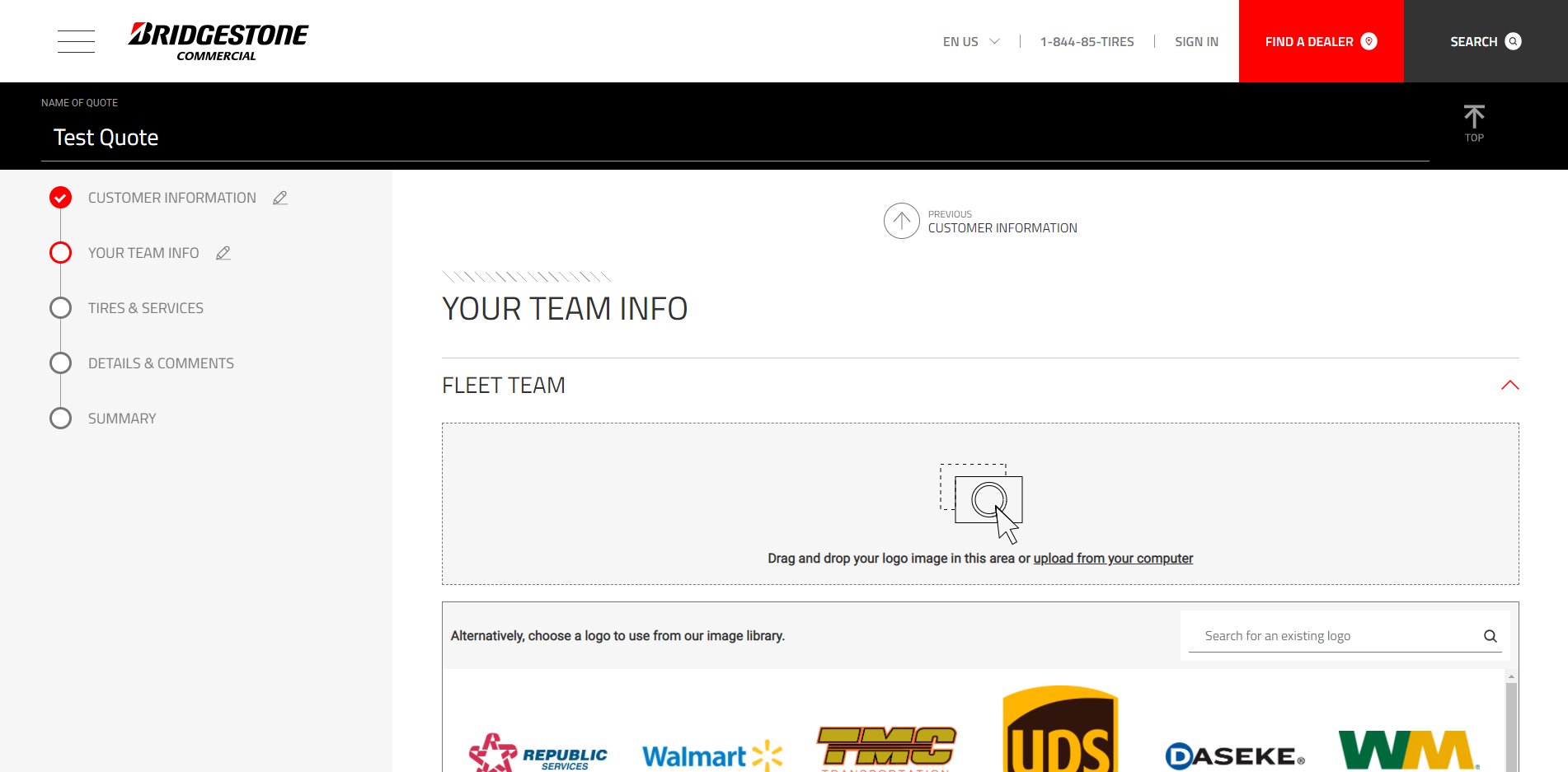 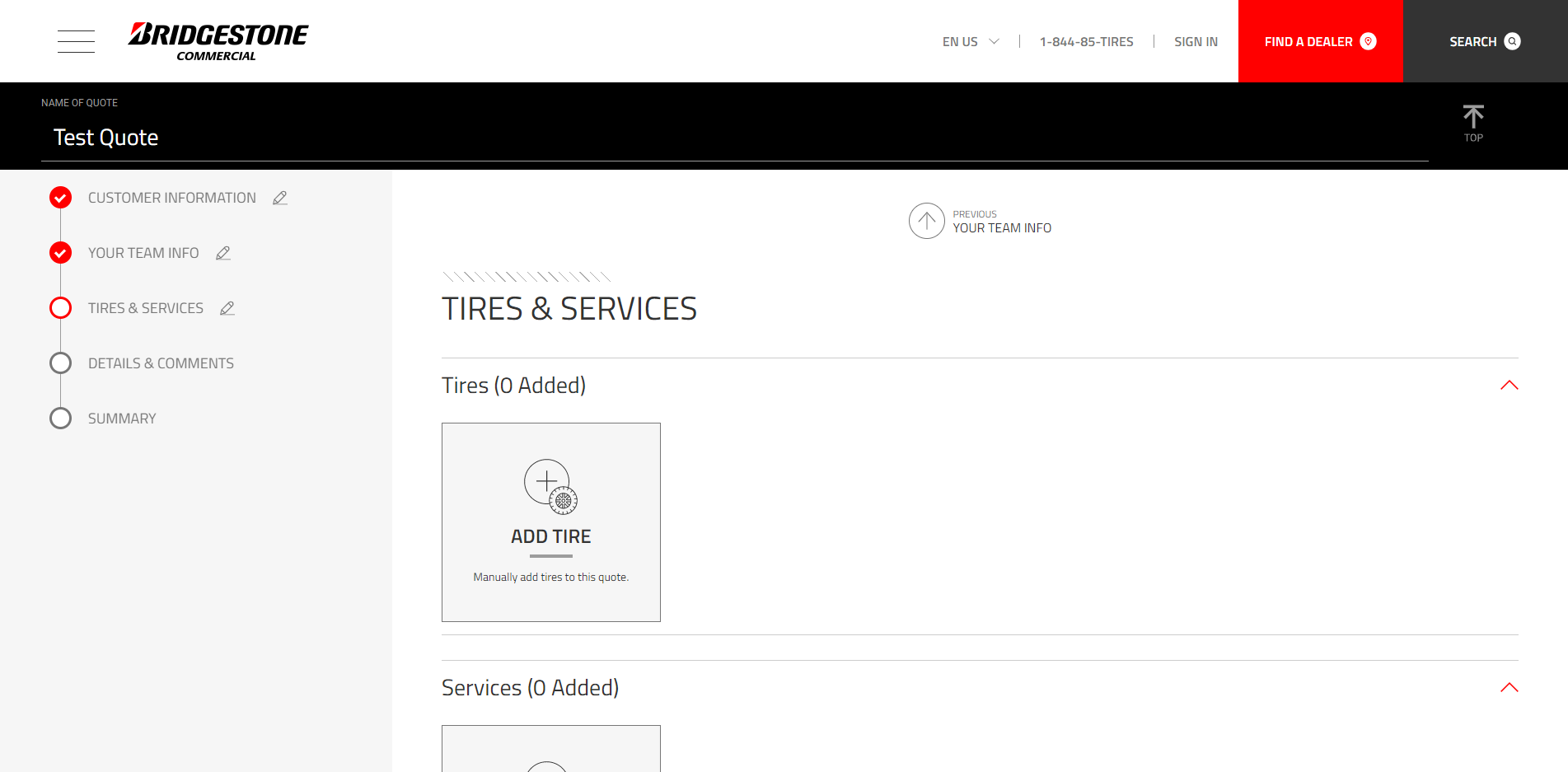 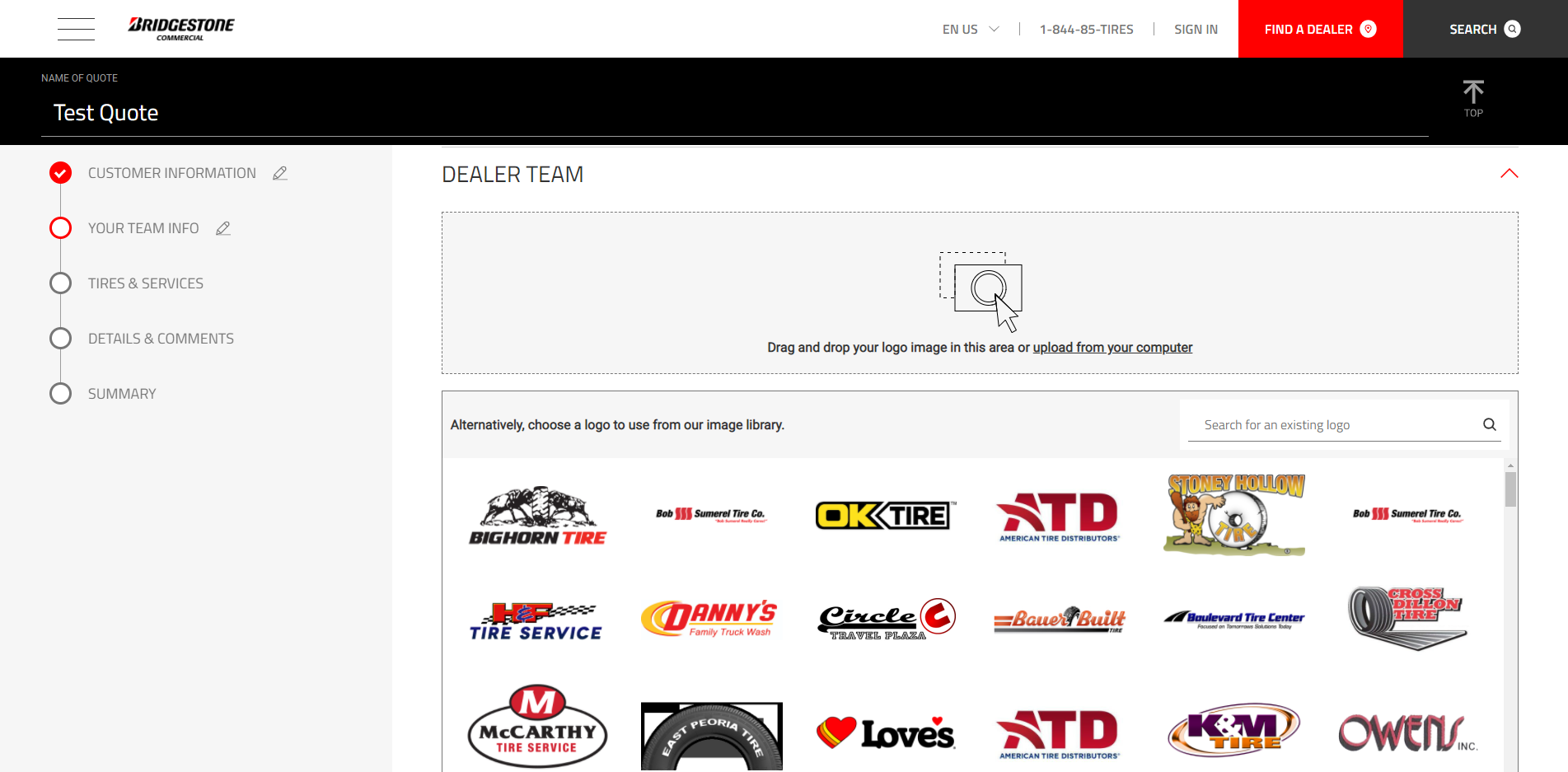 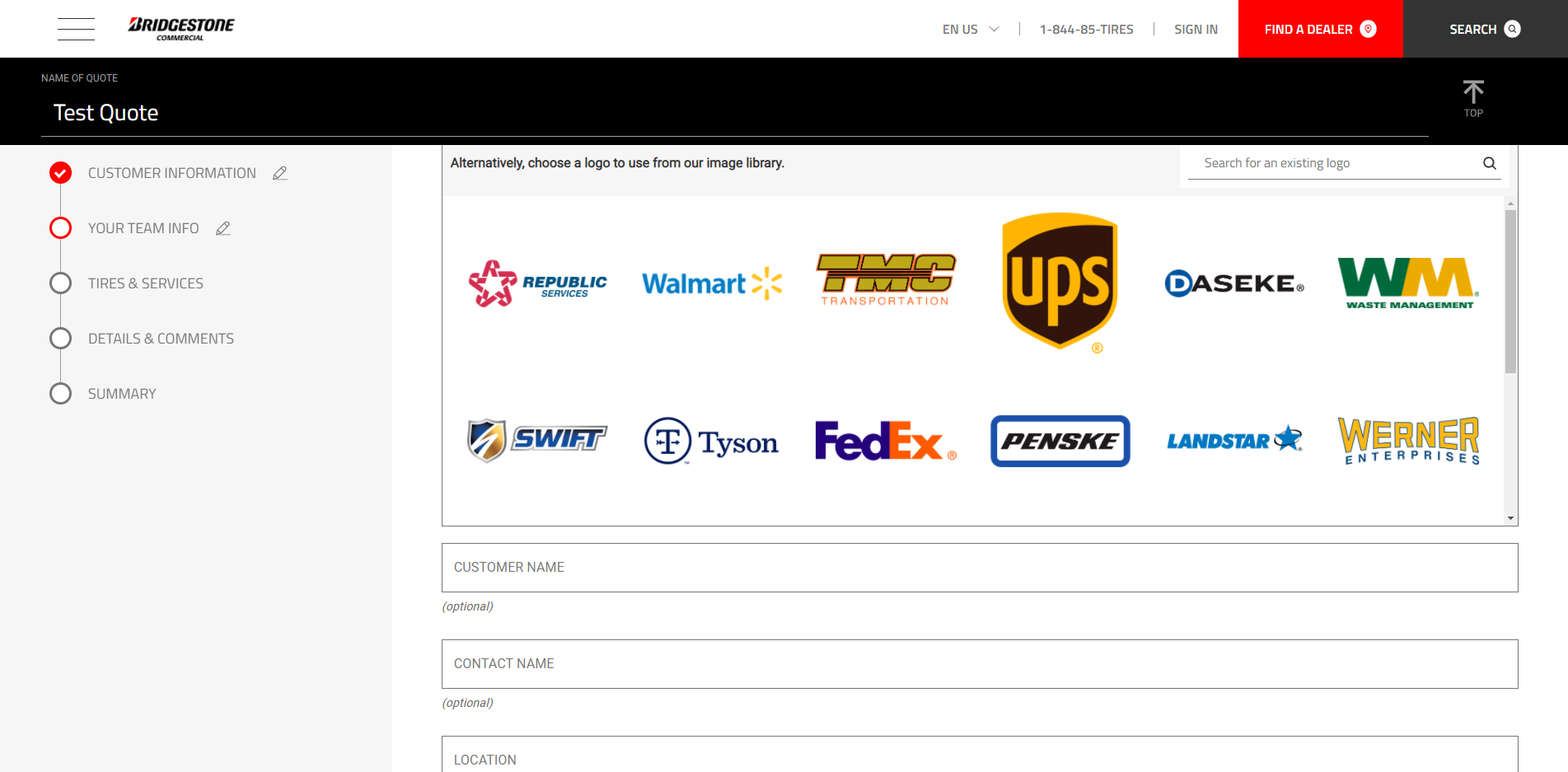 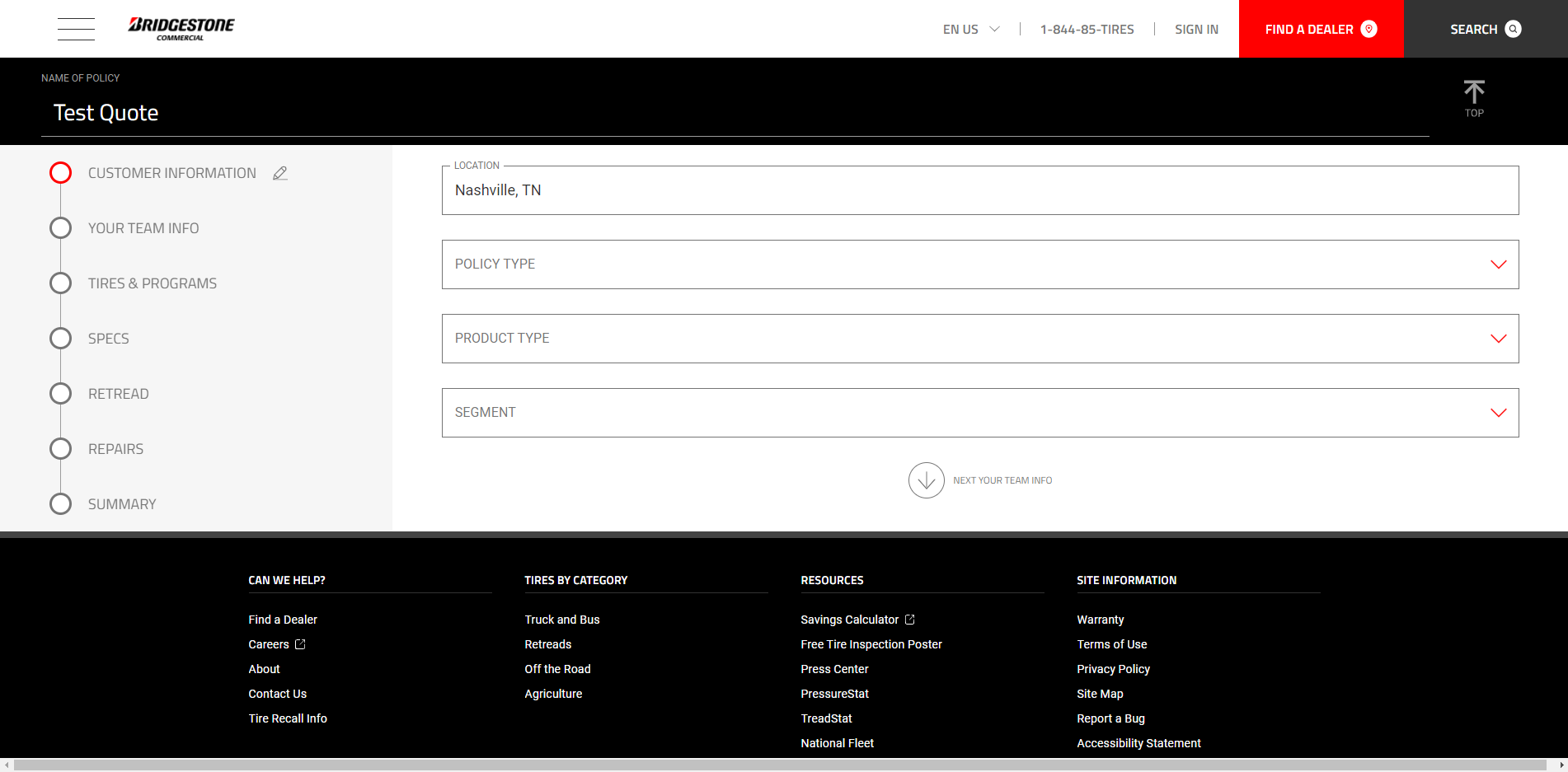 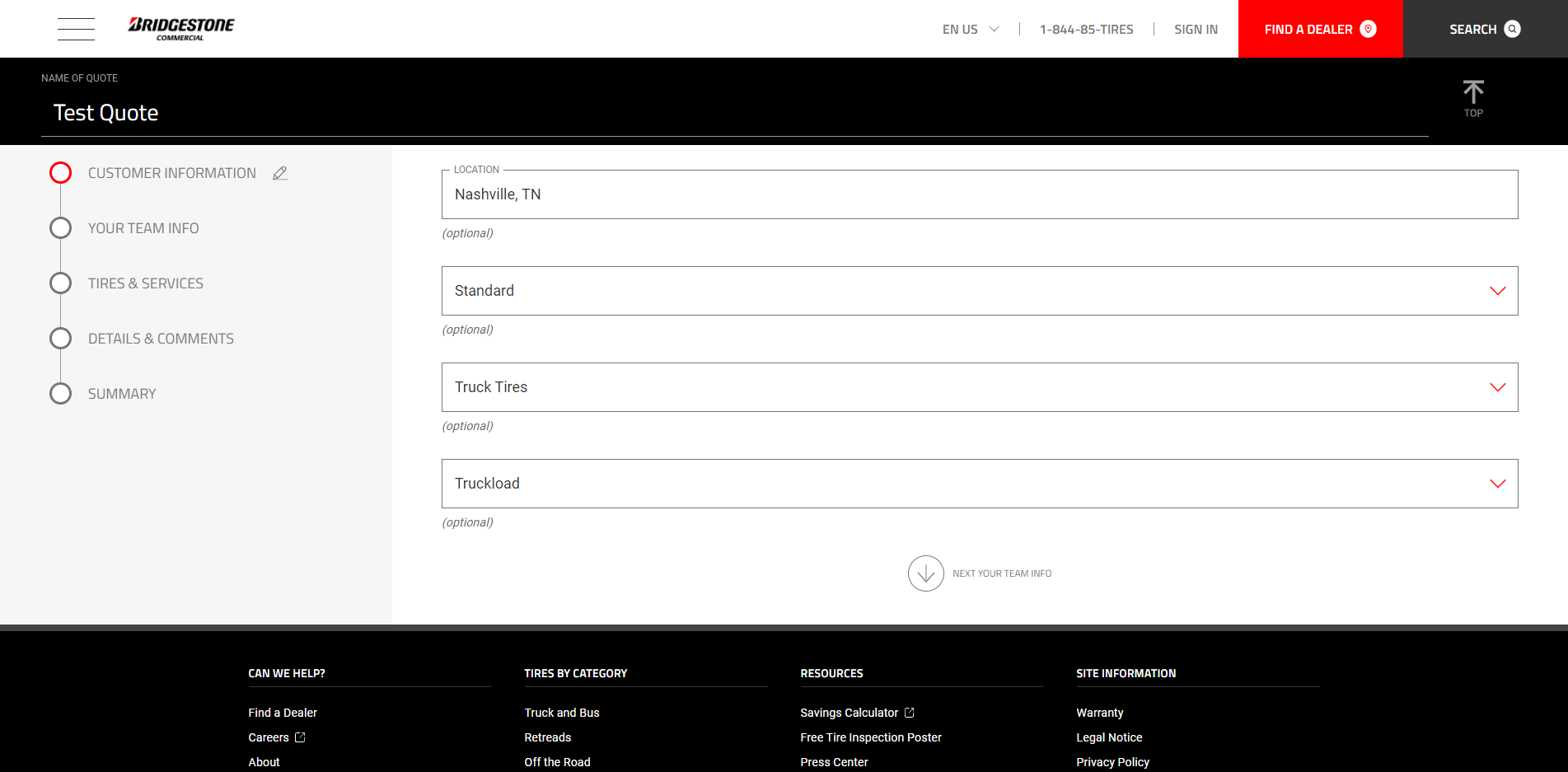 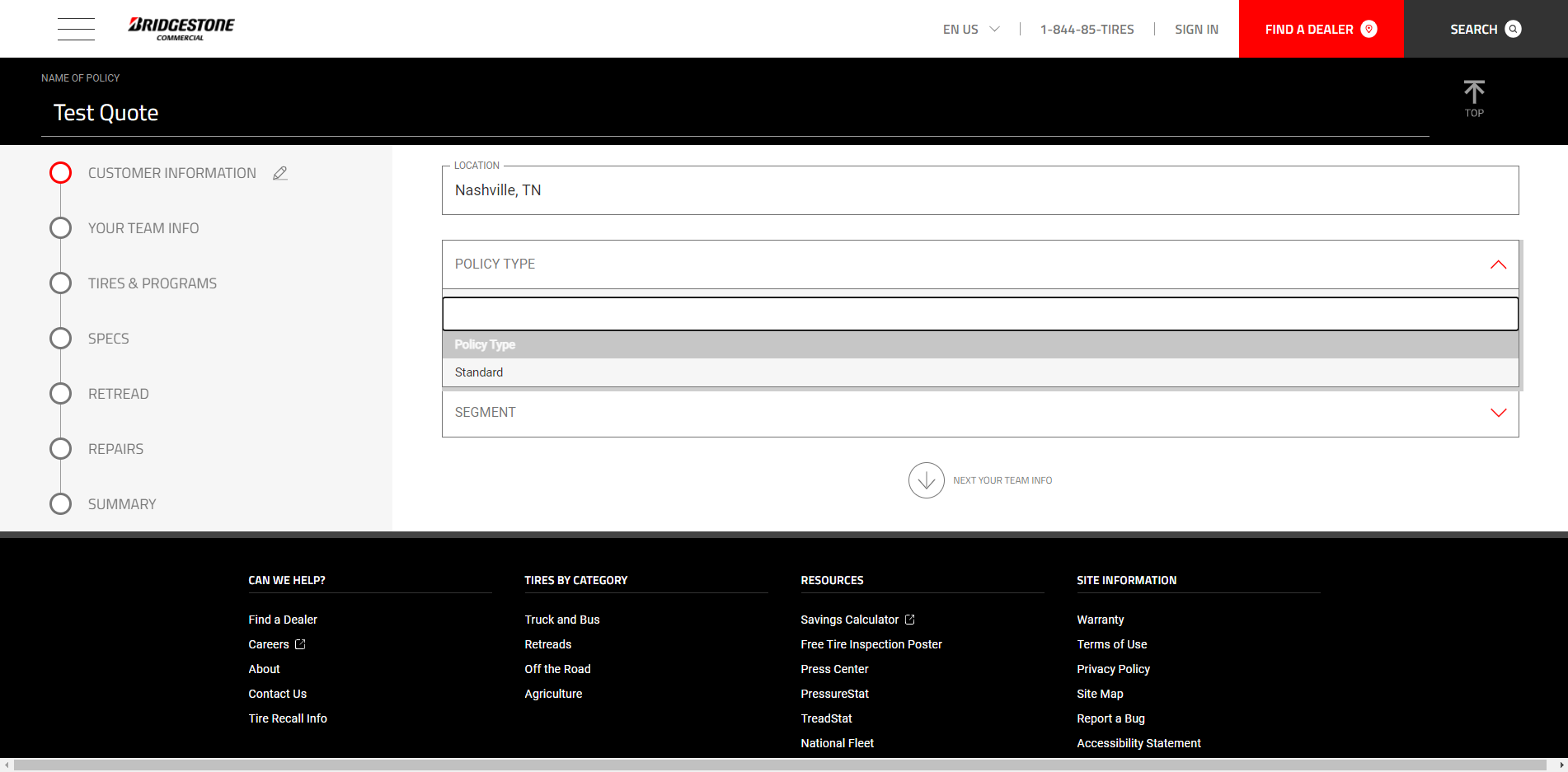 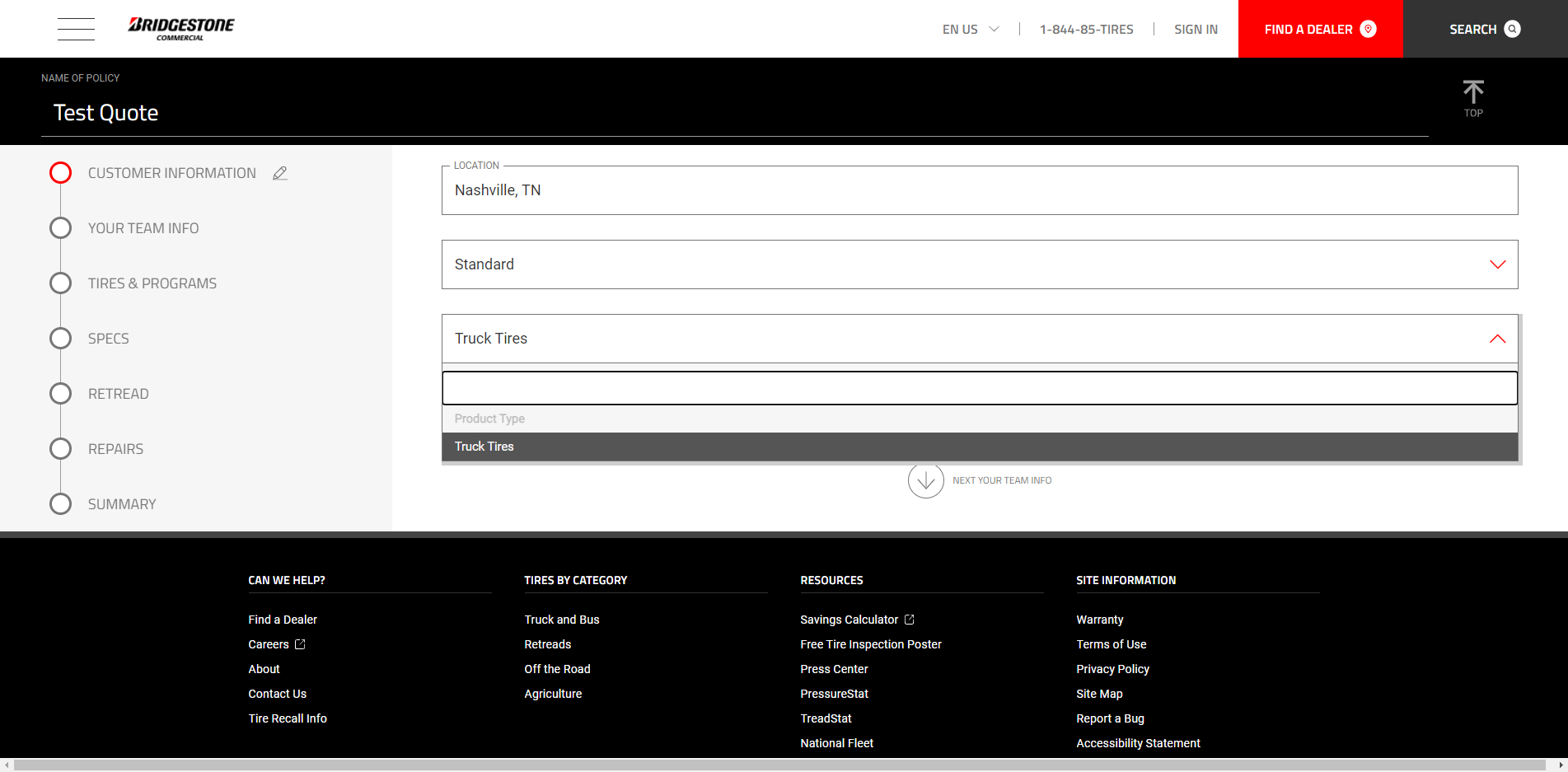 Tires and Services can be added to the quote in this section. Let’s first look at adding a Tire by clicking on the ADD TIRE button.
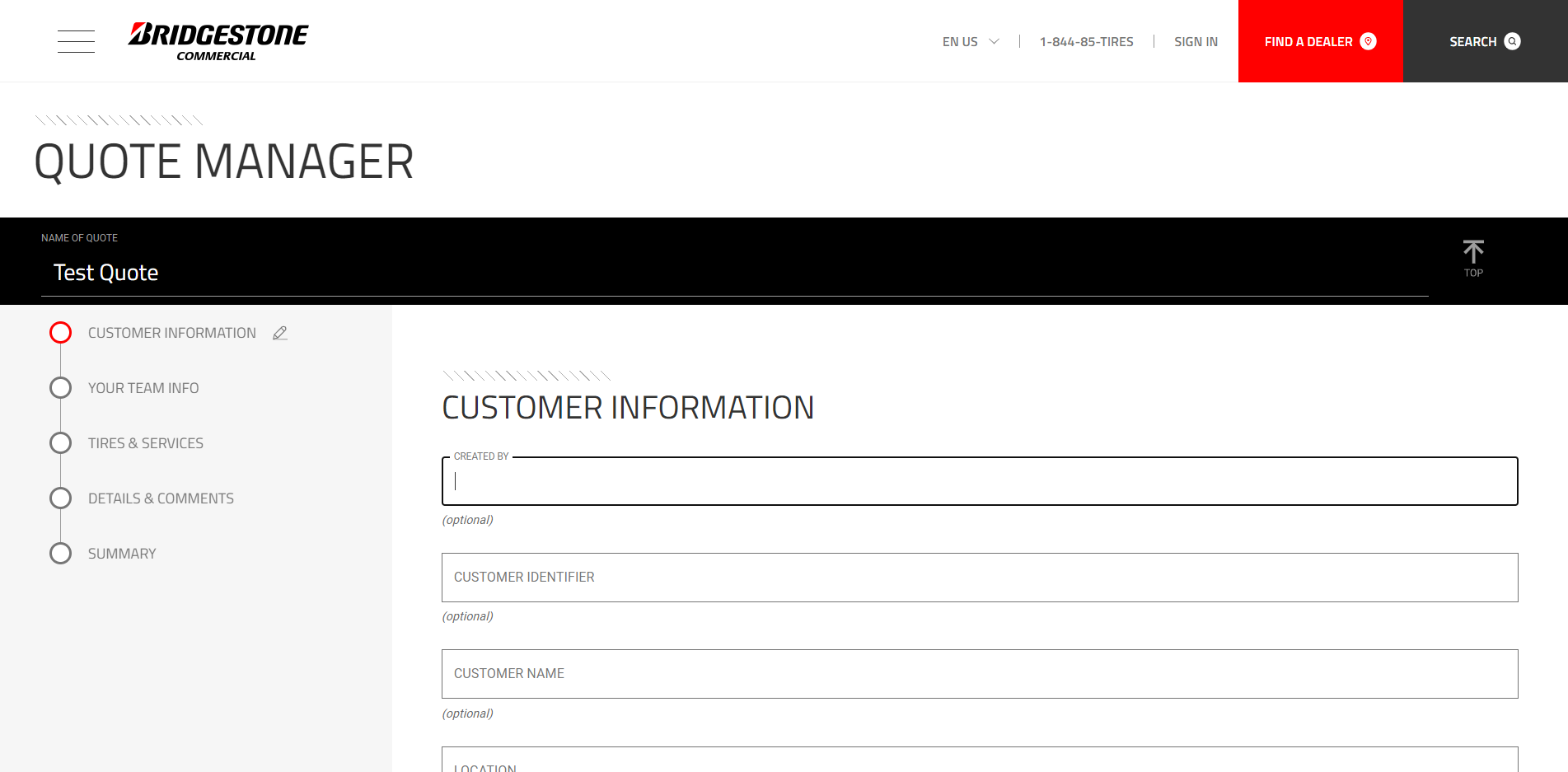 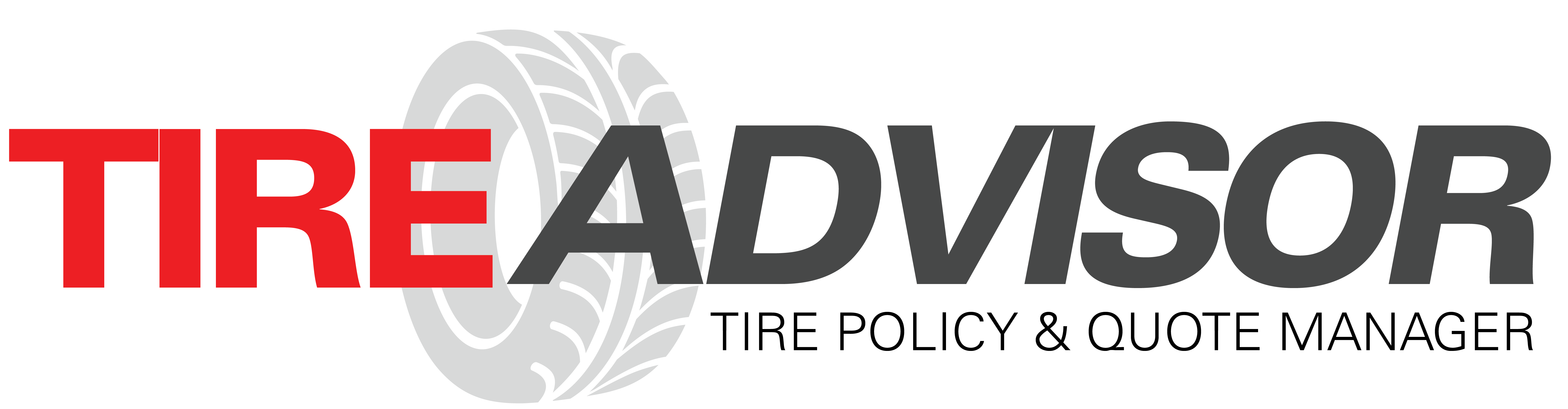 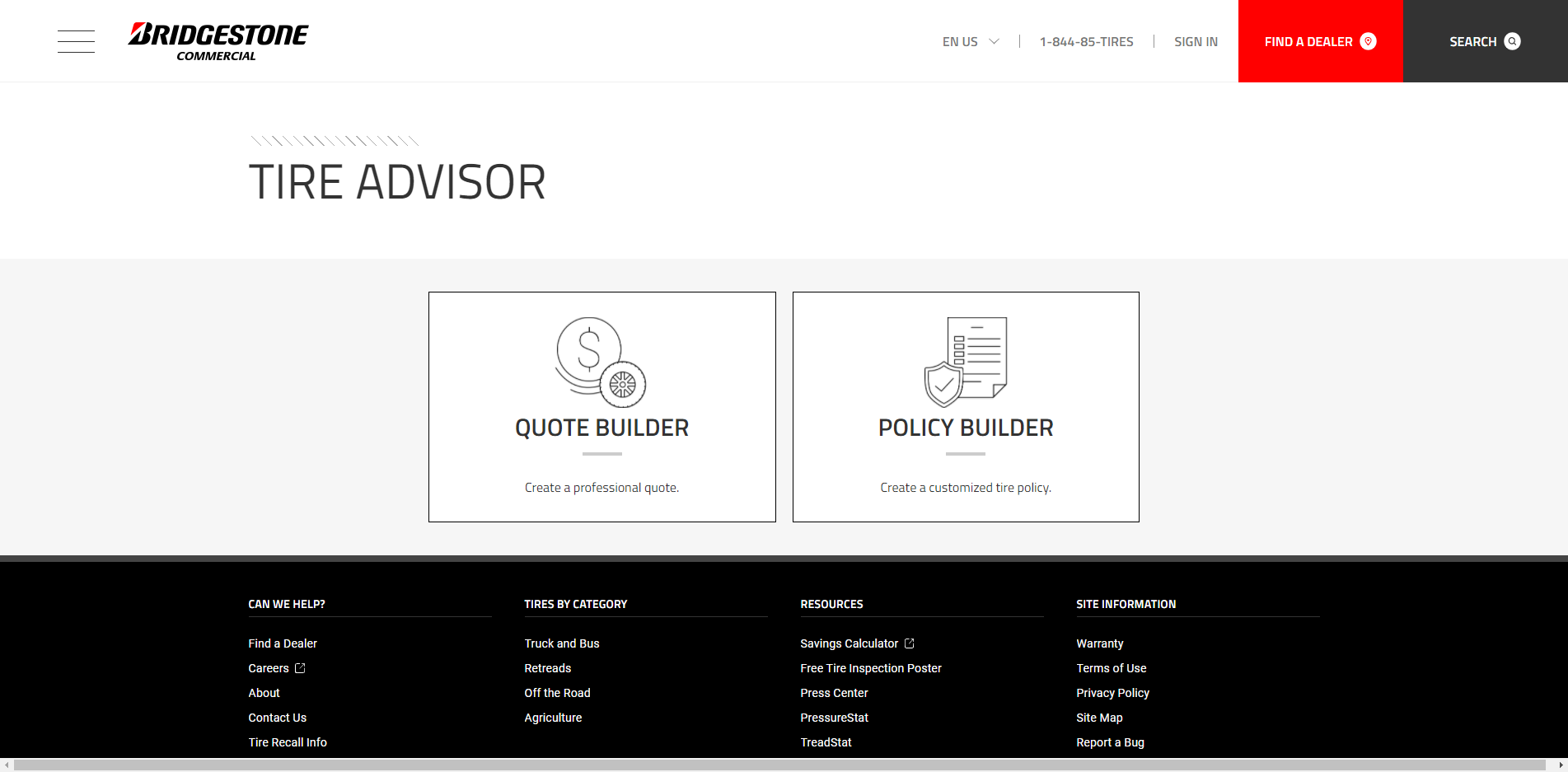 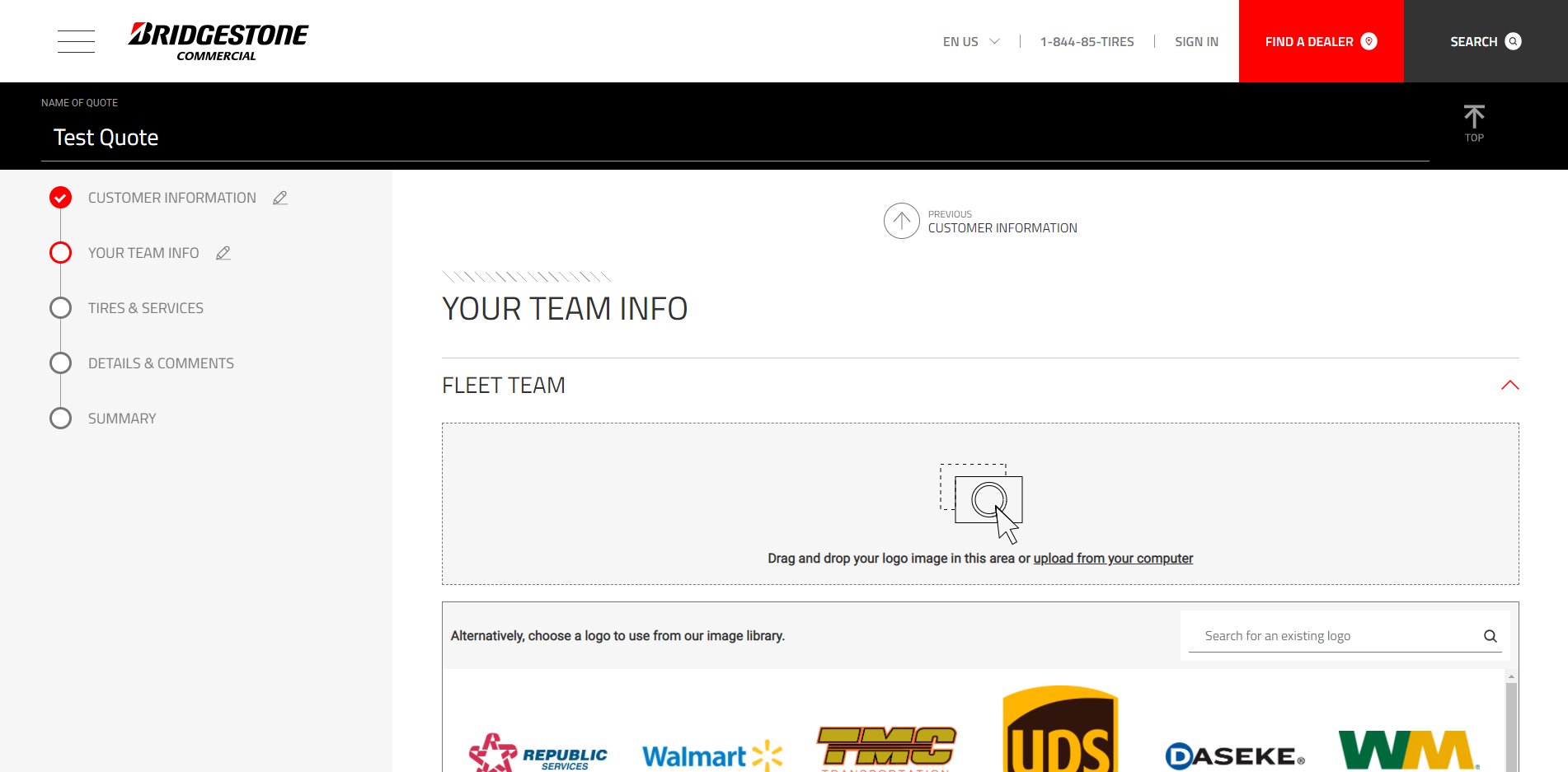 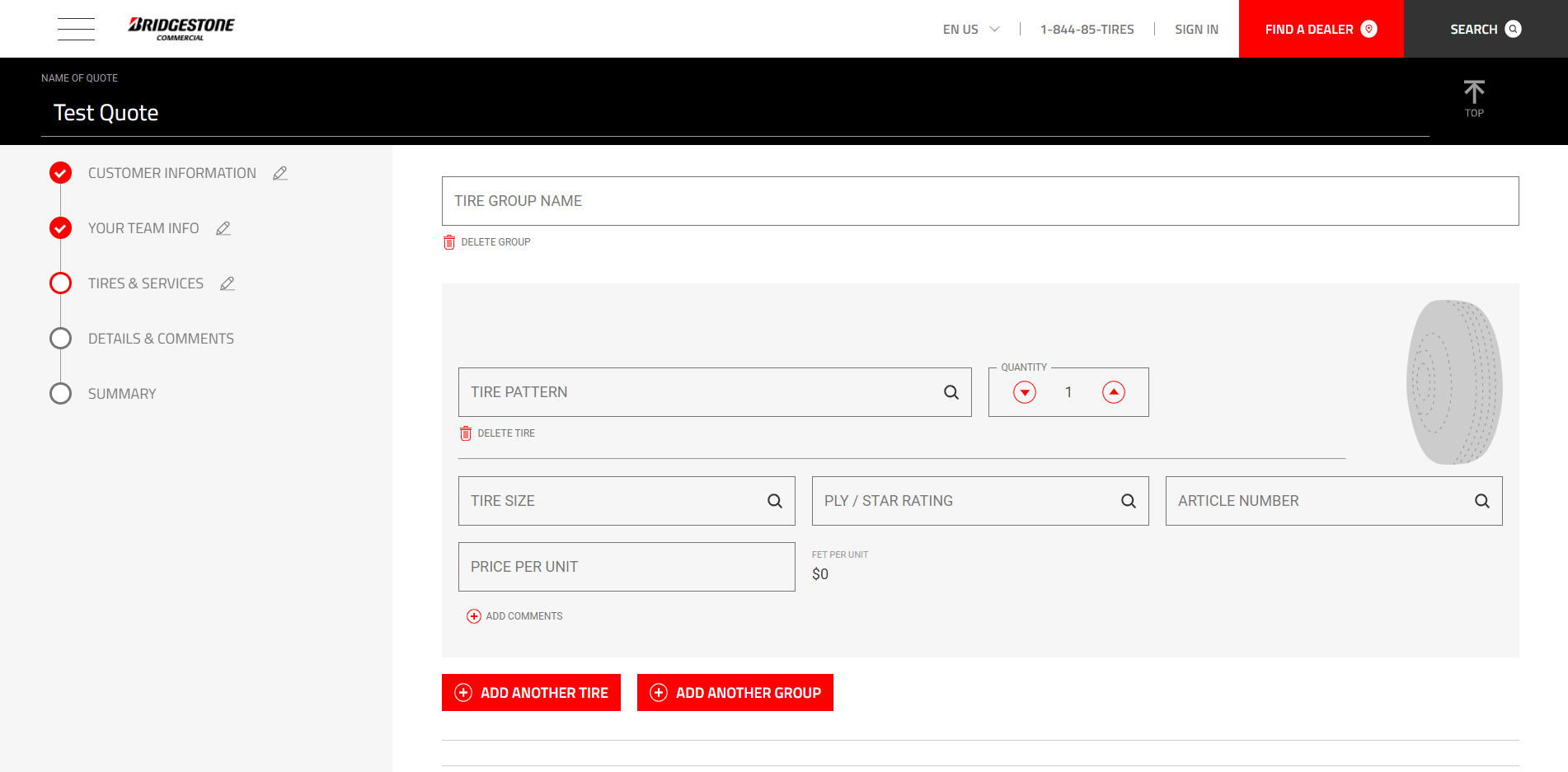 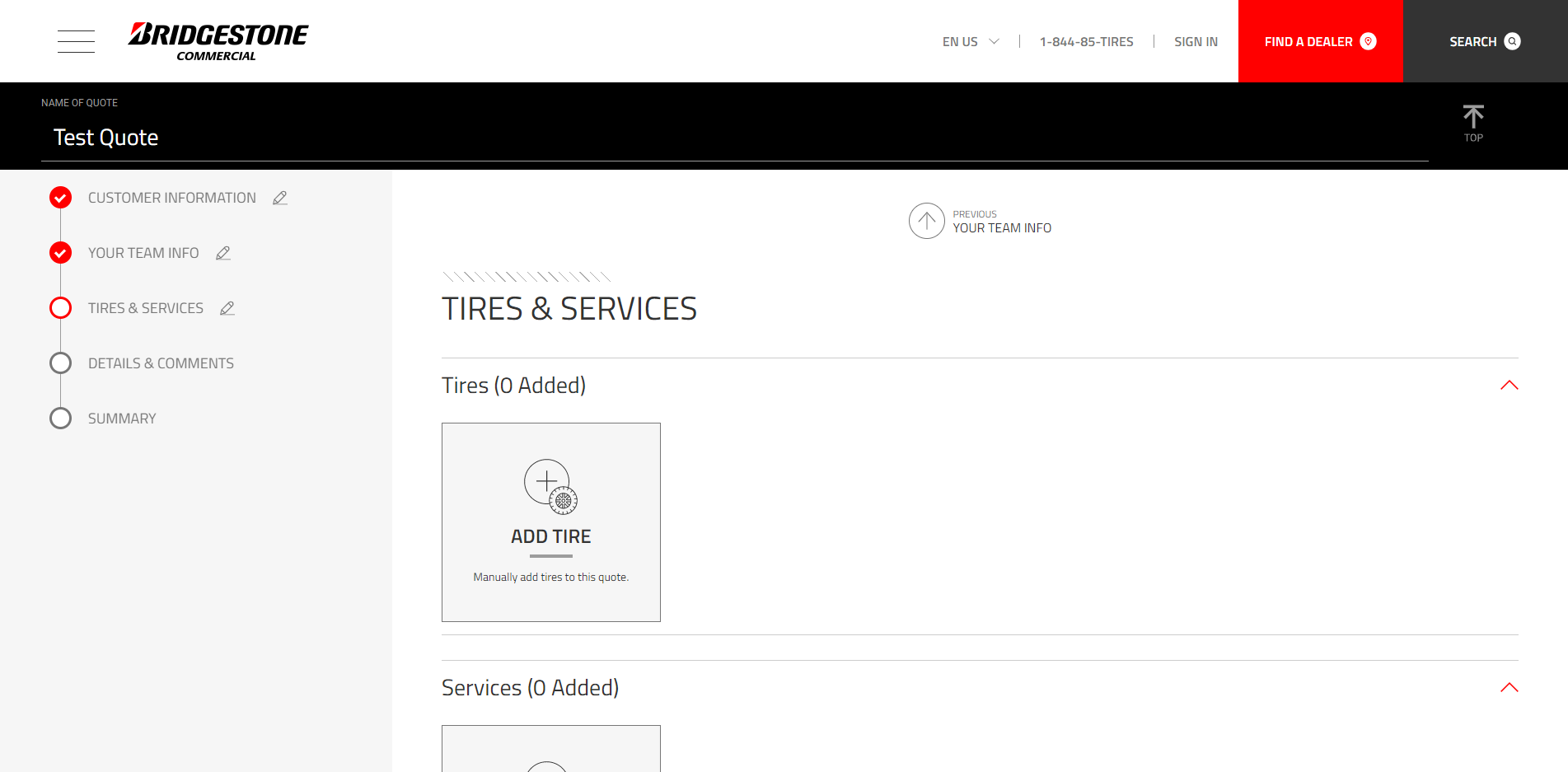 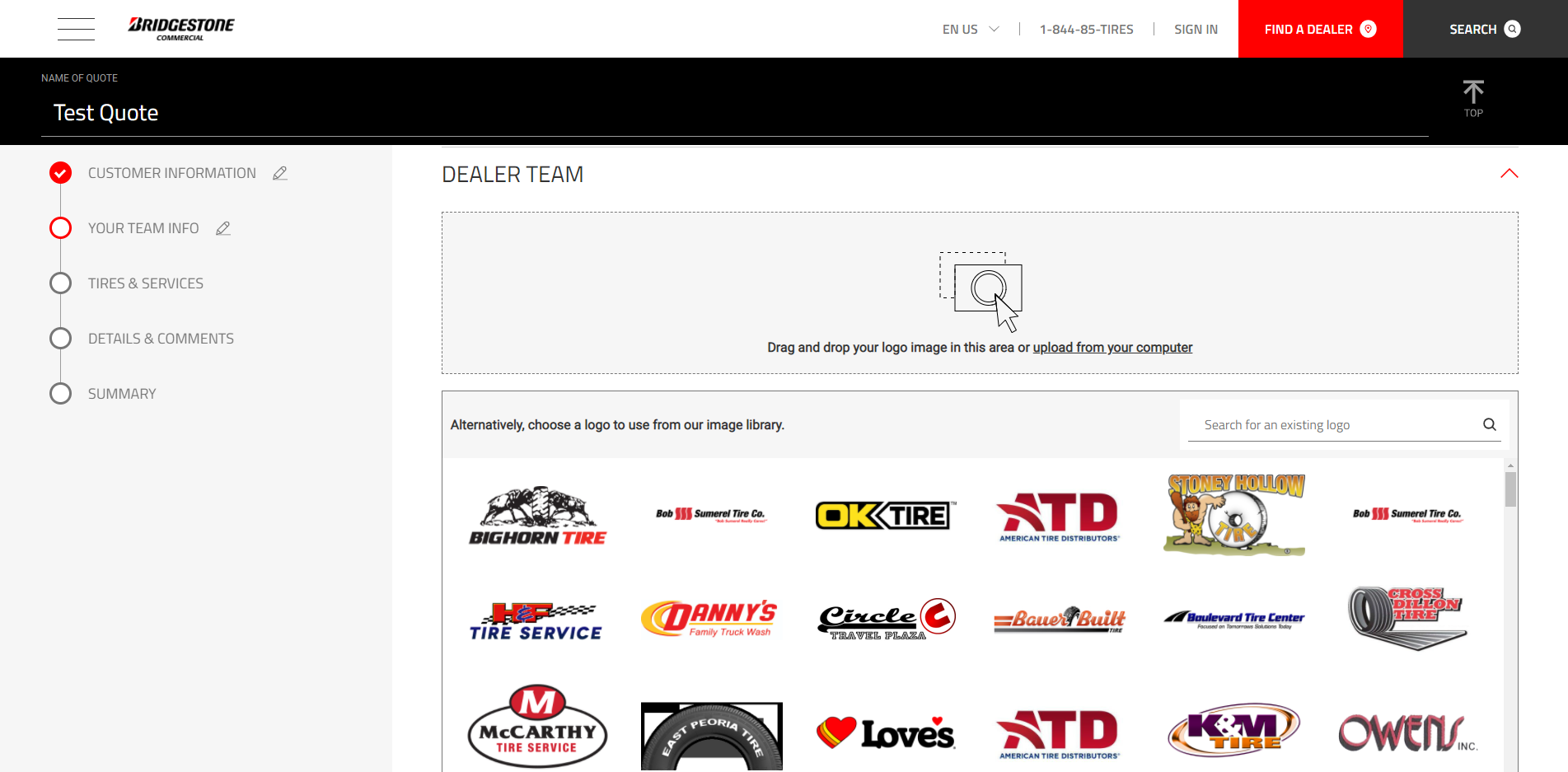 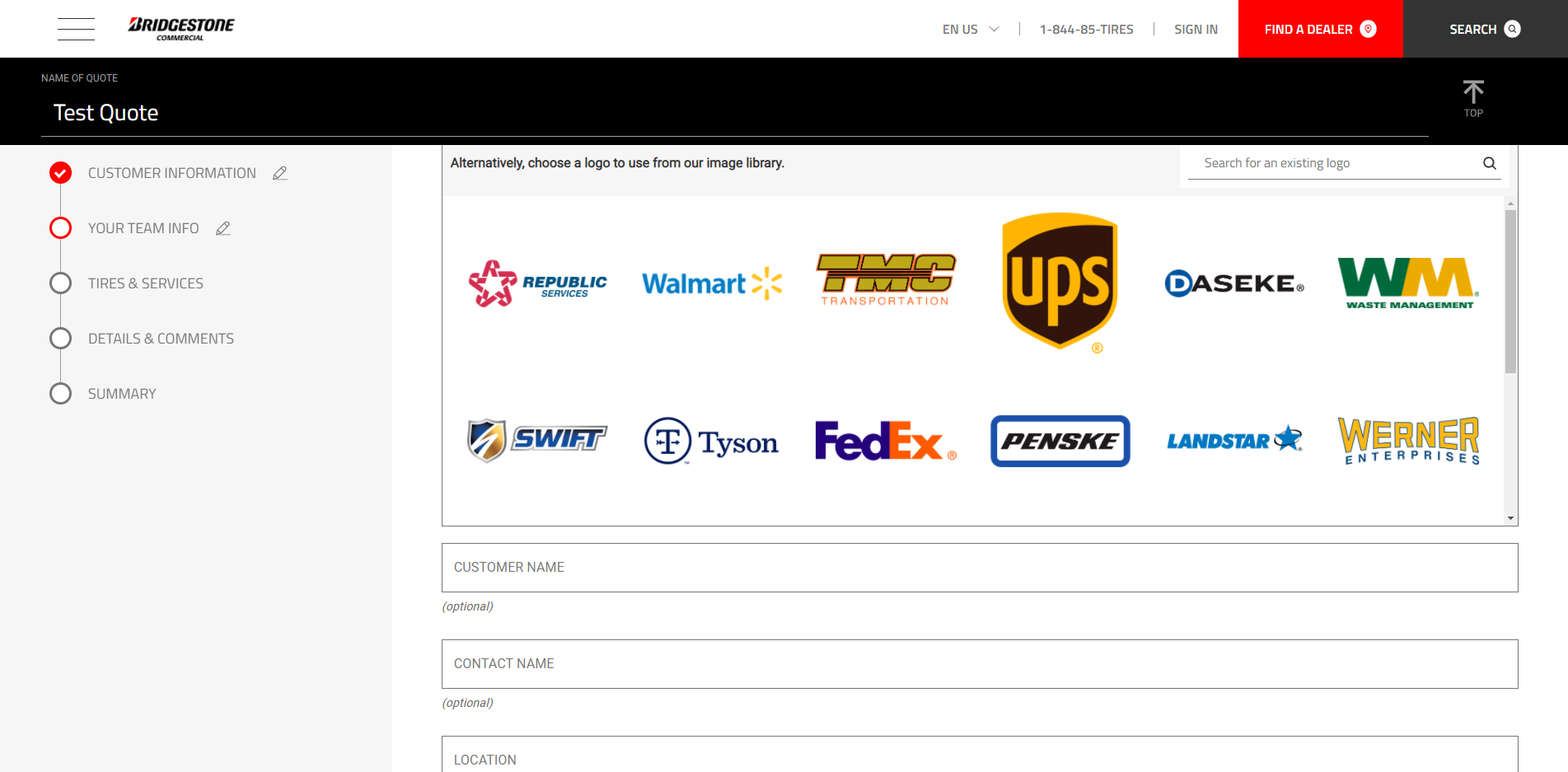 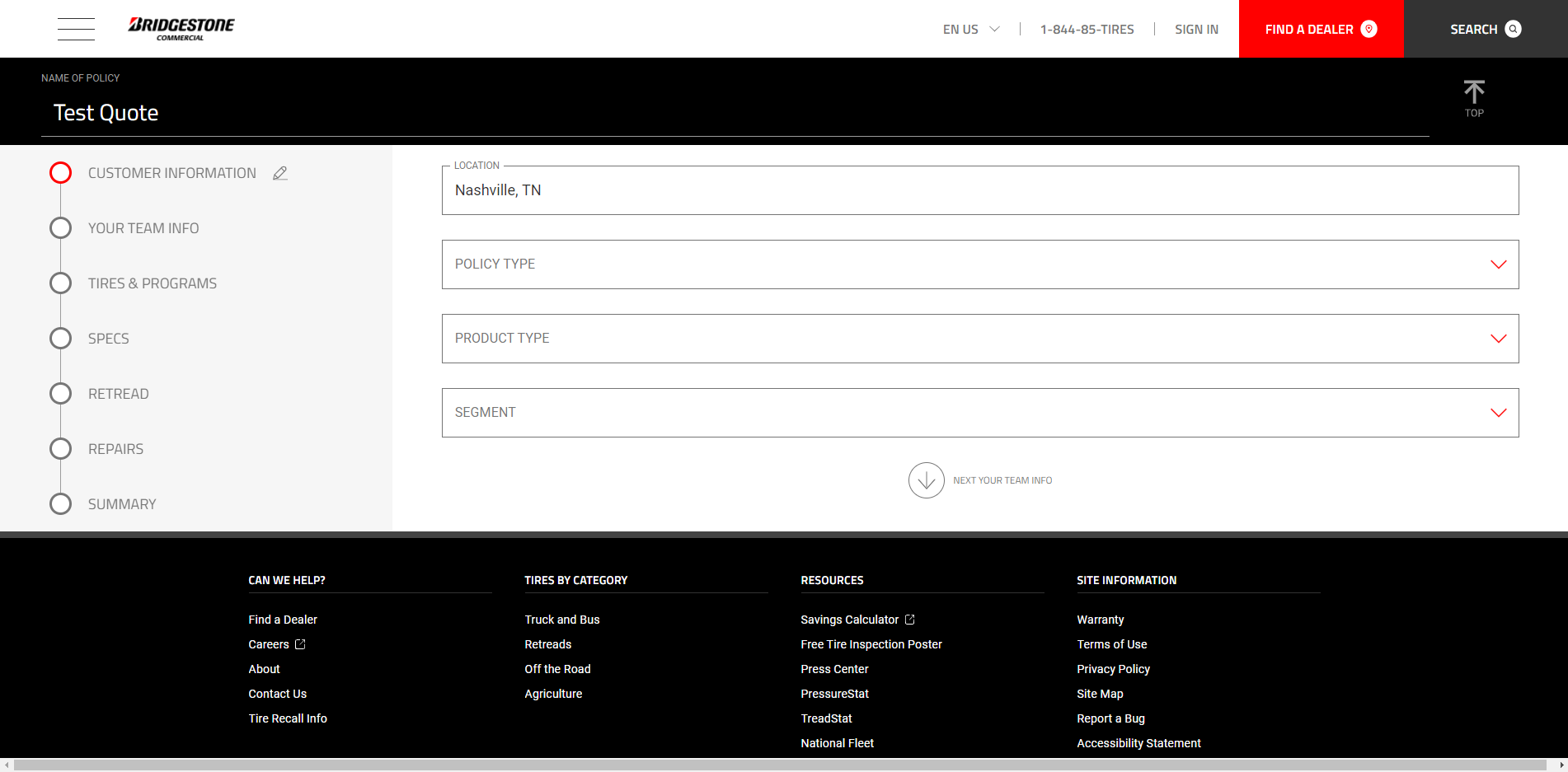 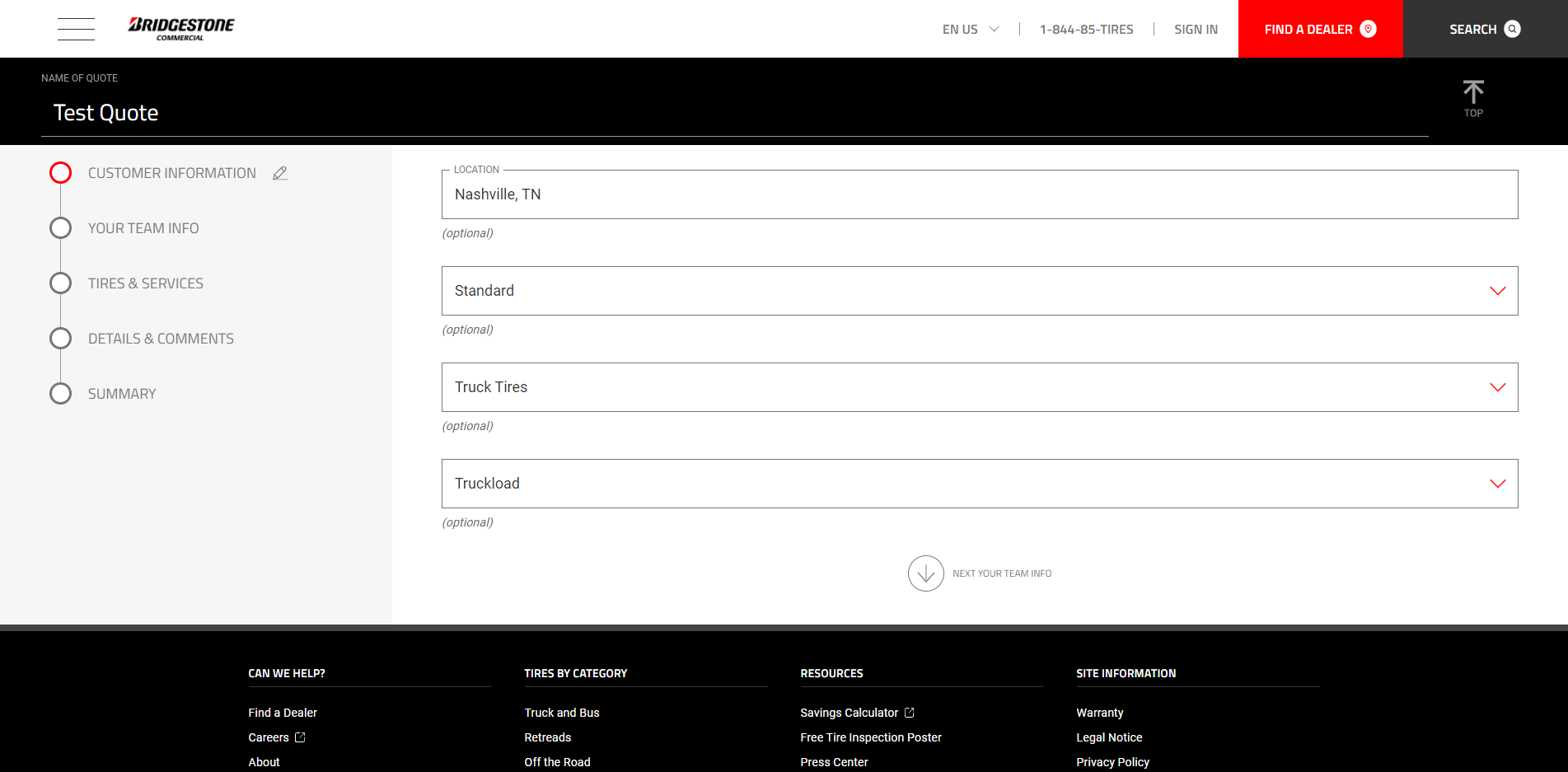 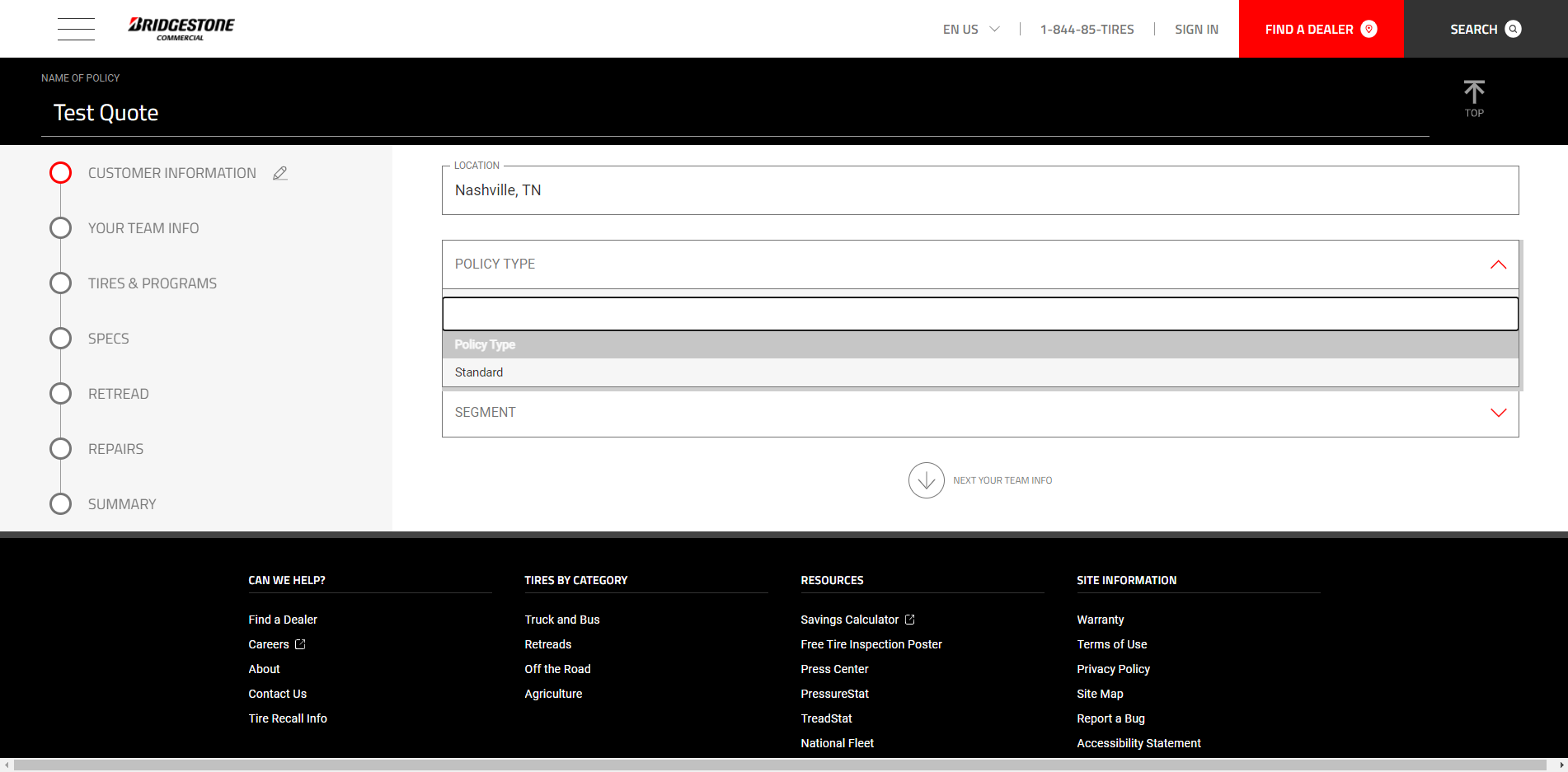 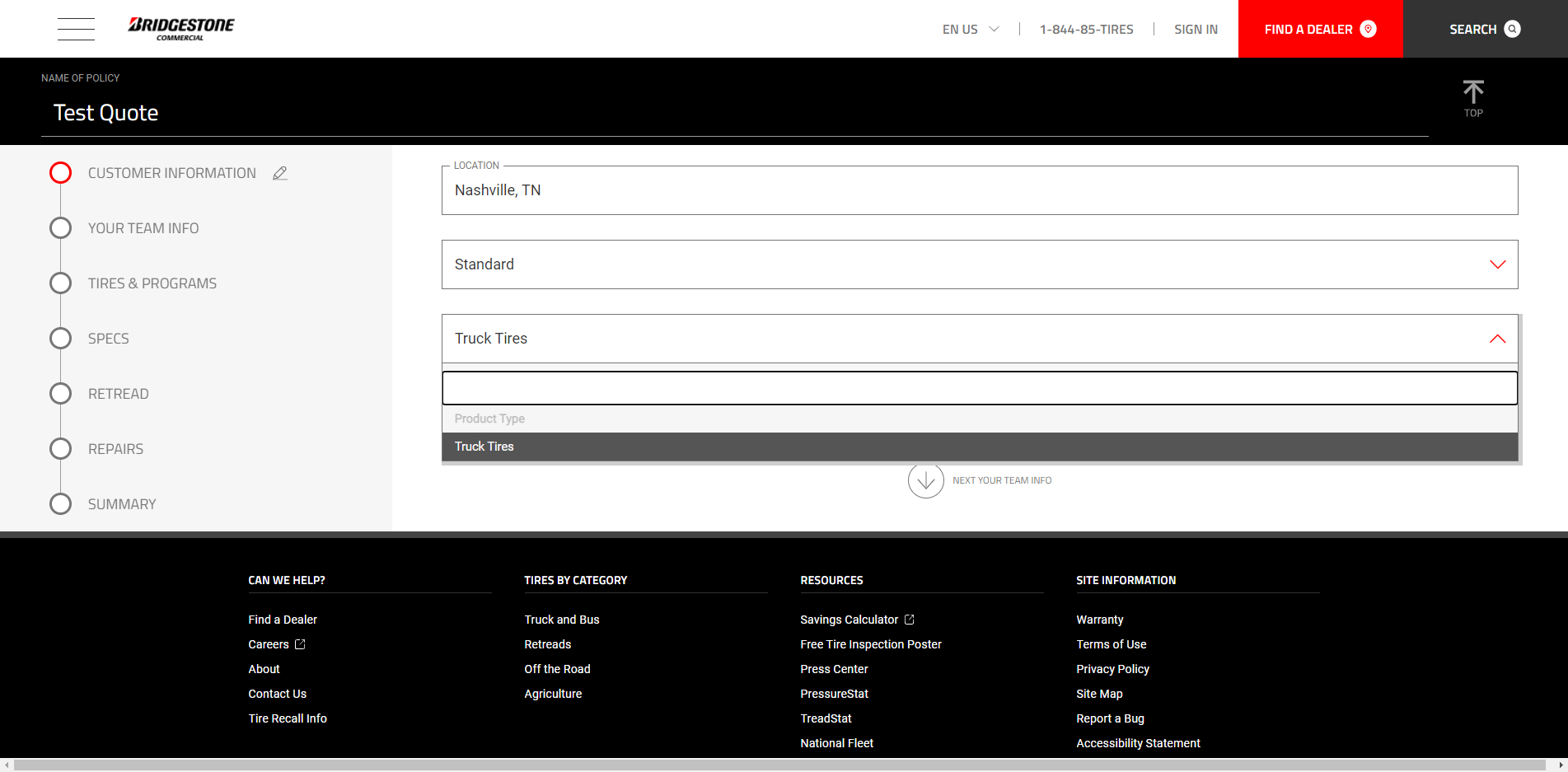 Tires can be grouped if desired. Example: Steers Tires, Drive Tires, Trailer Tires. Once a Tire Group name is added, start by entering in the tire information shown.
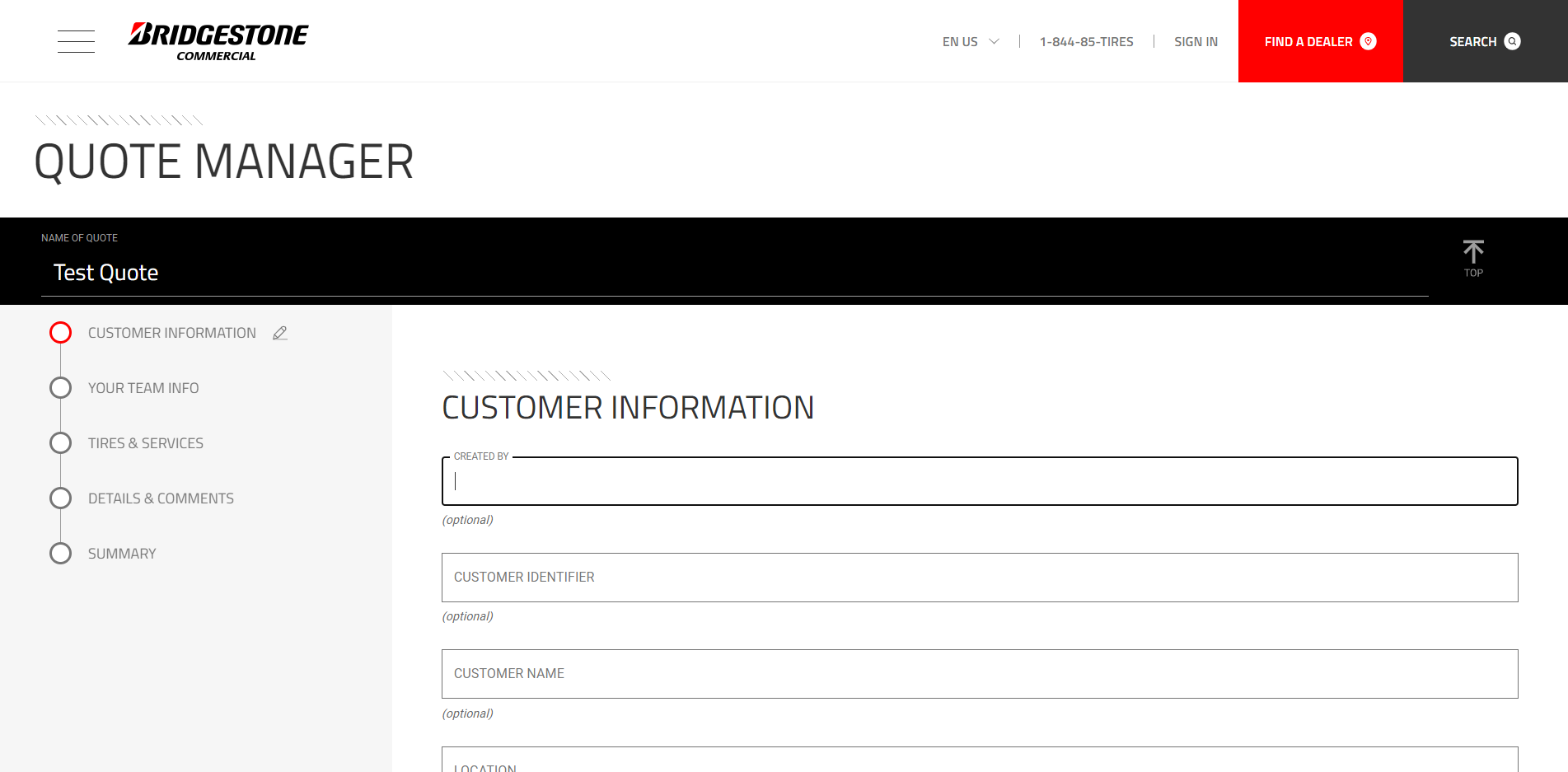 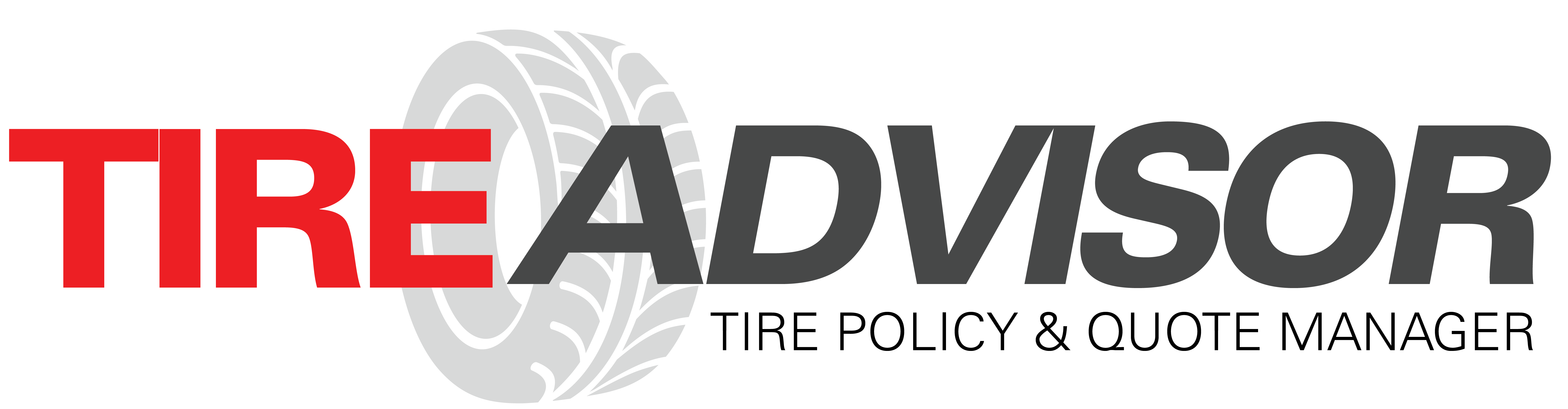 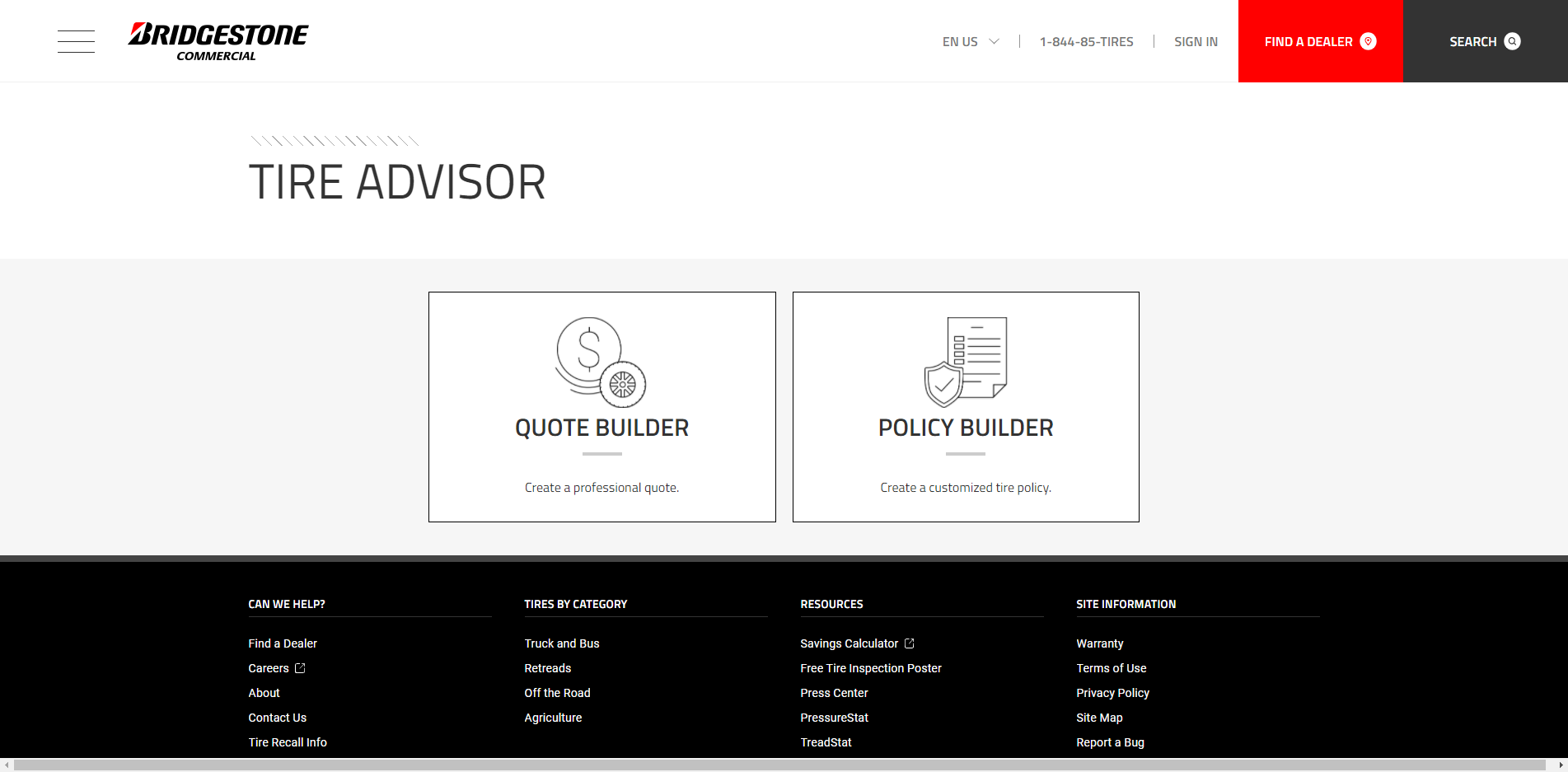 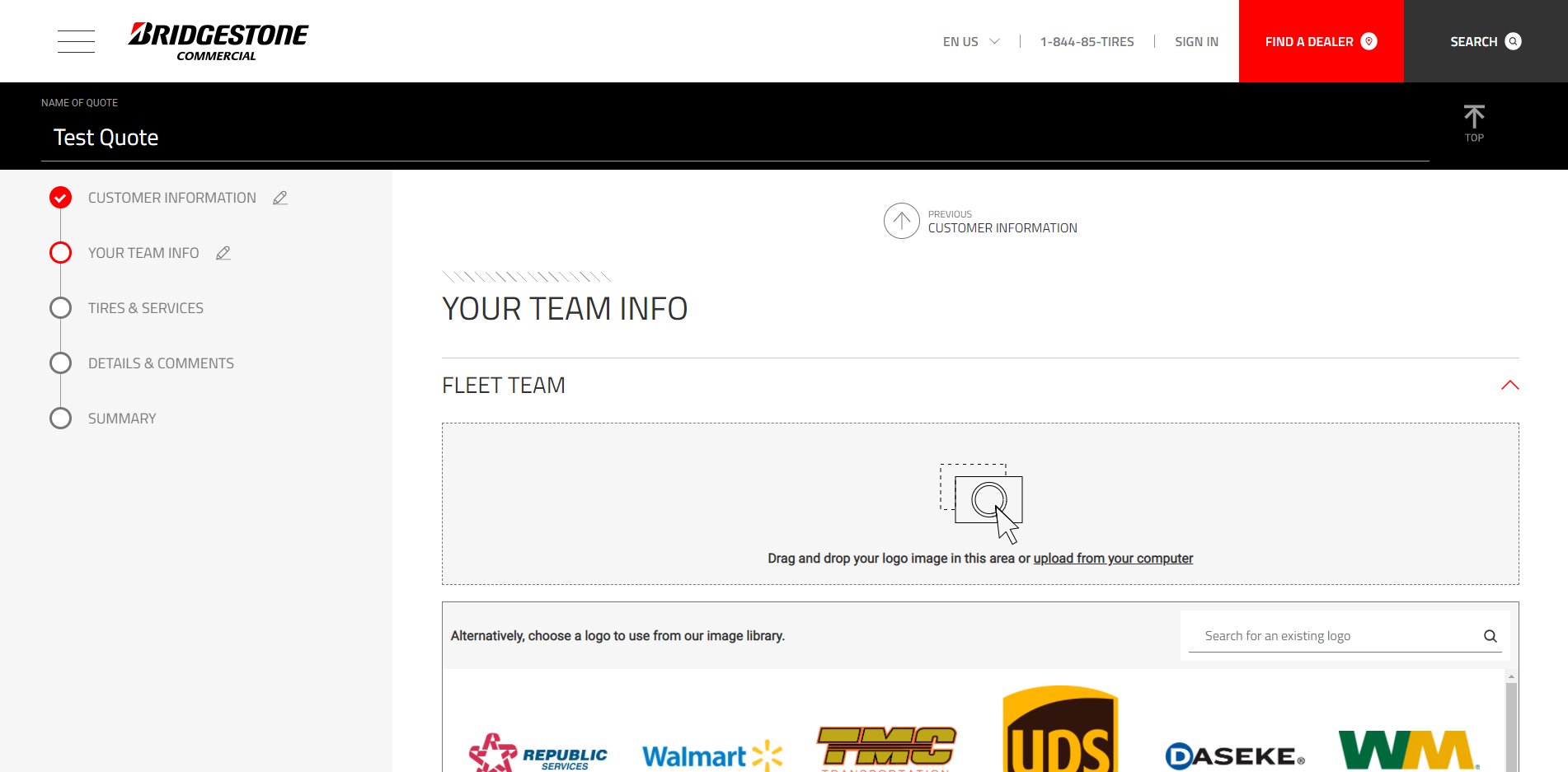 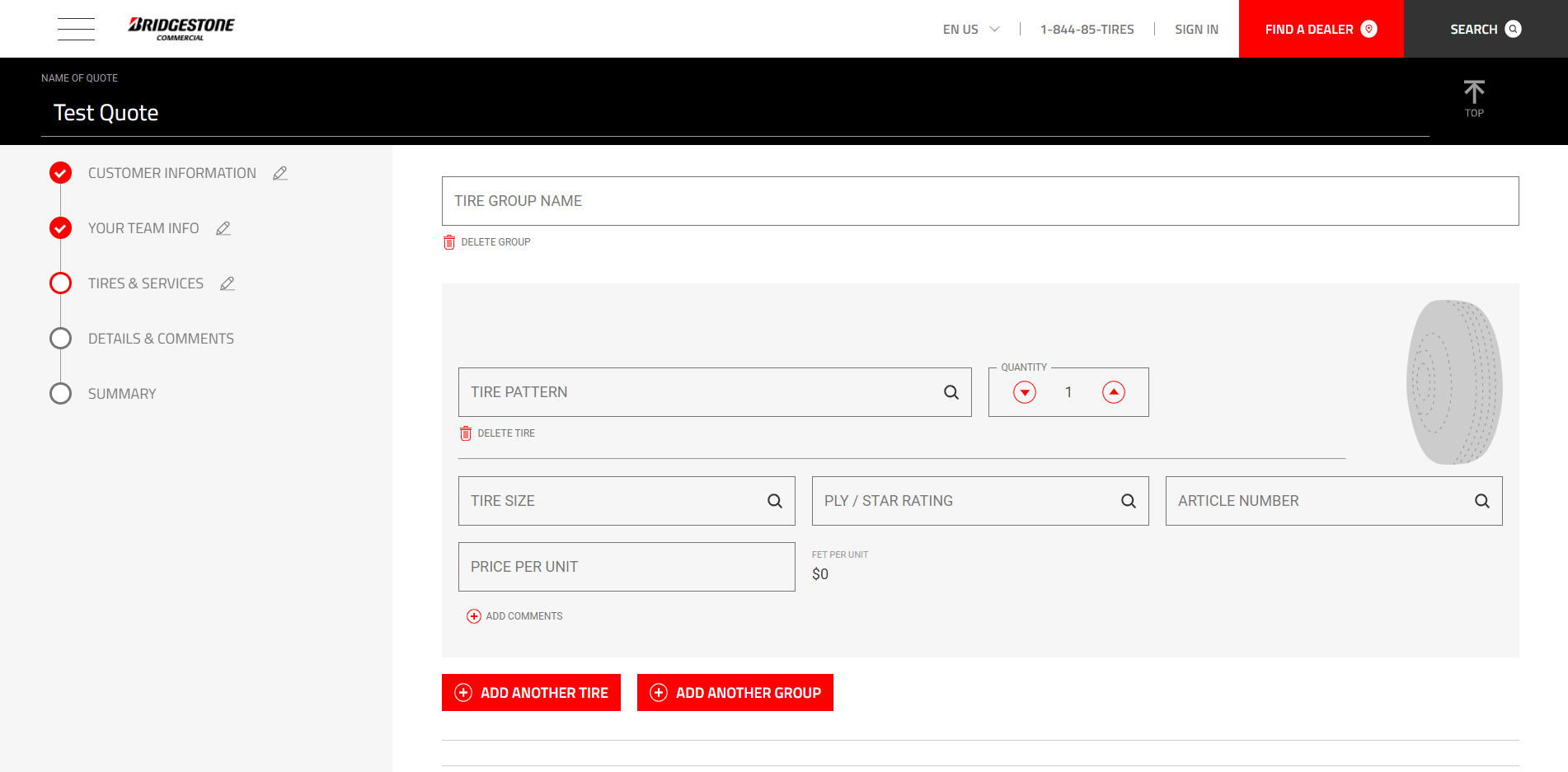 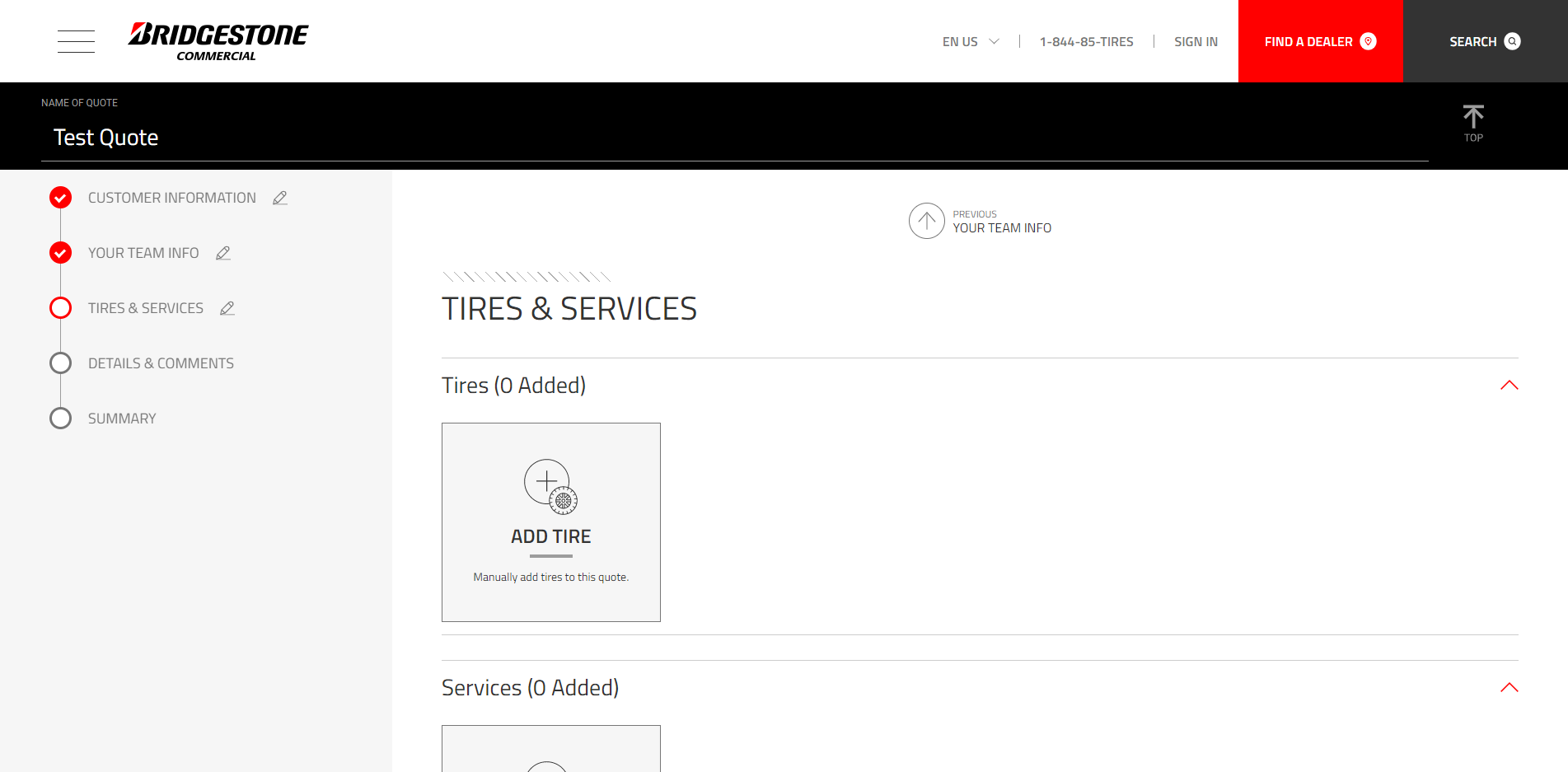 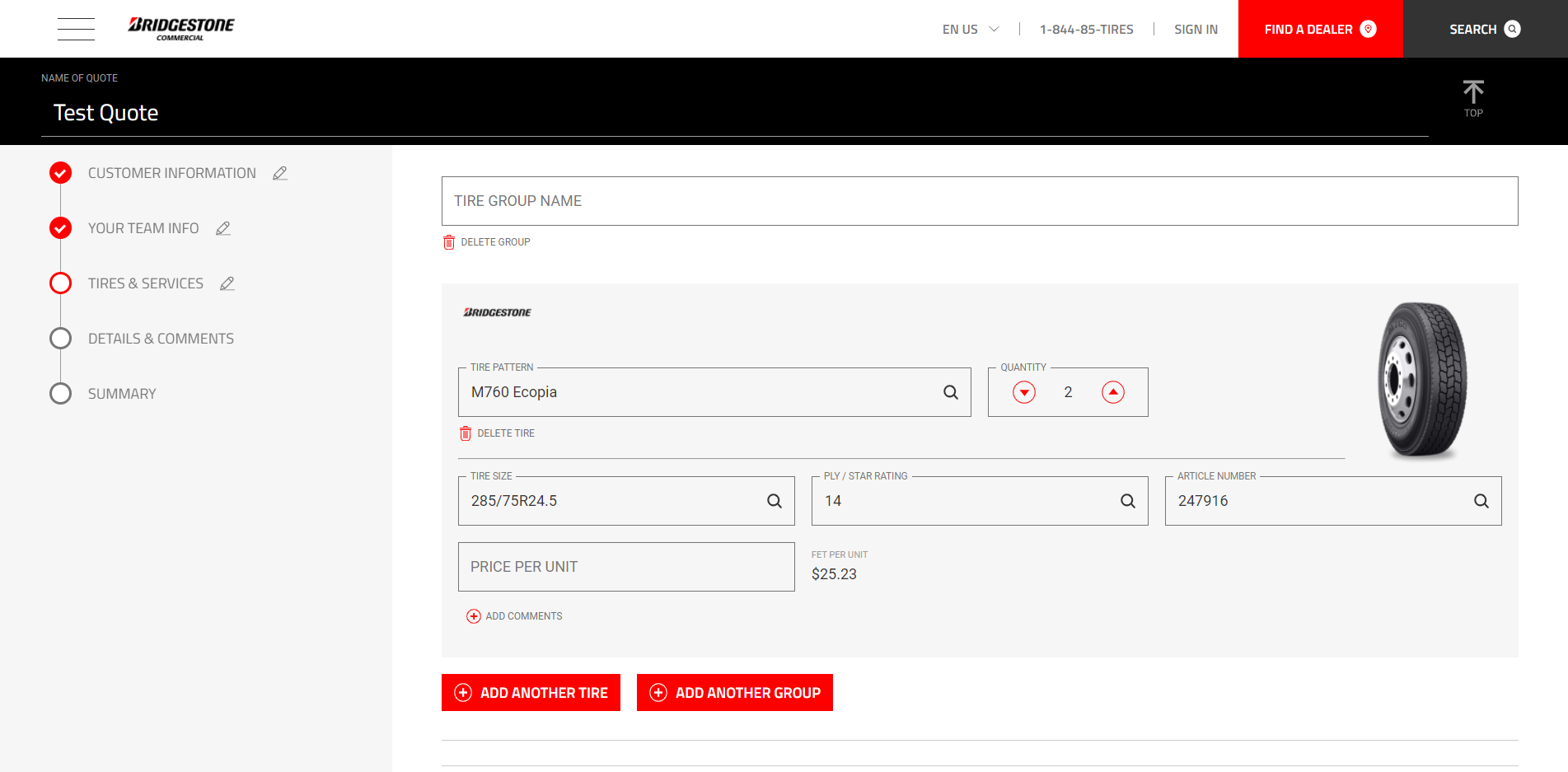 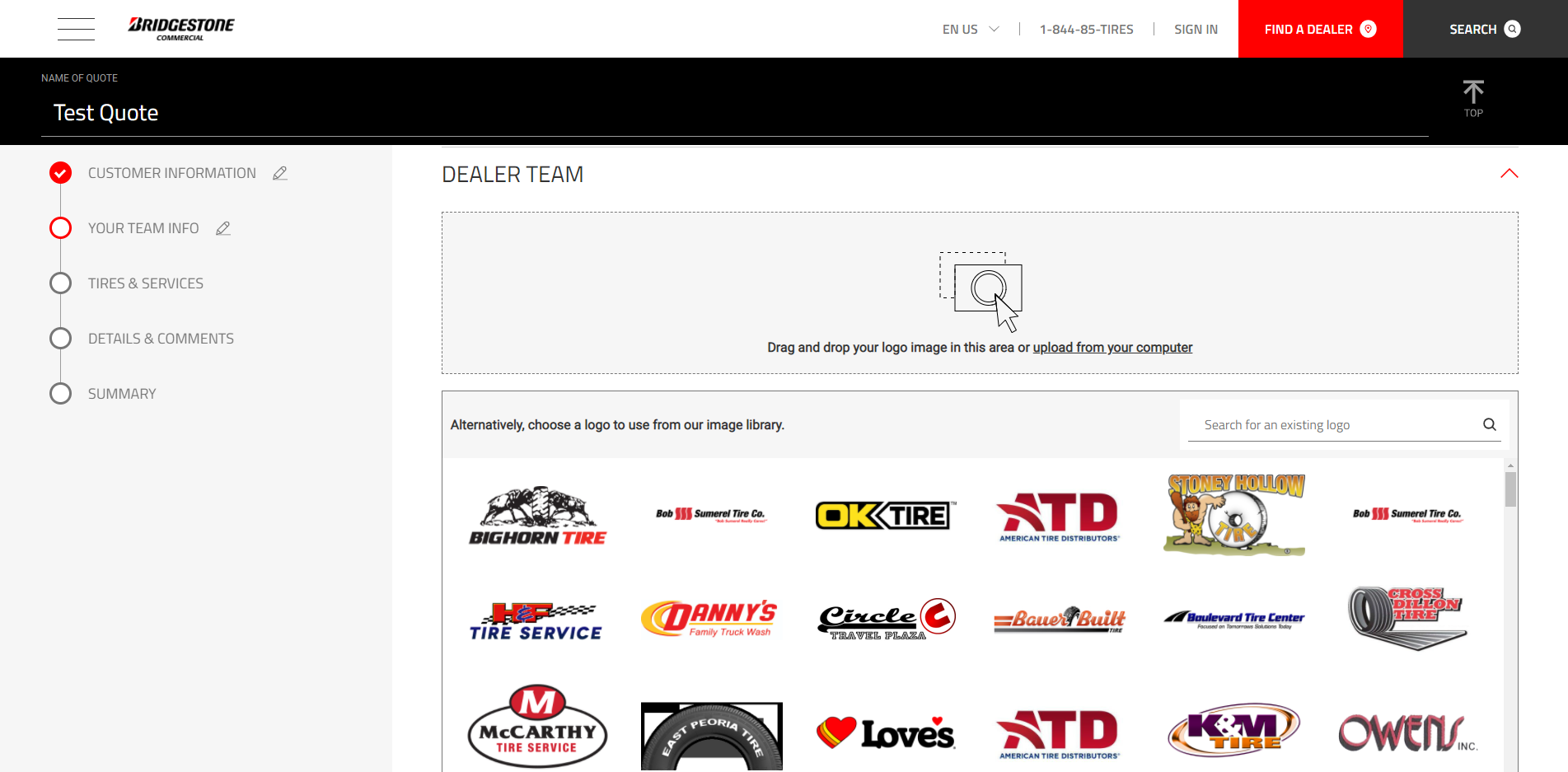 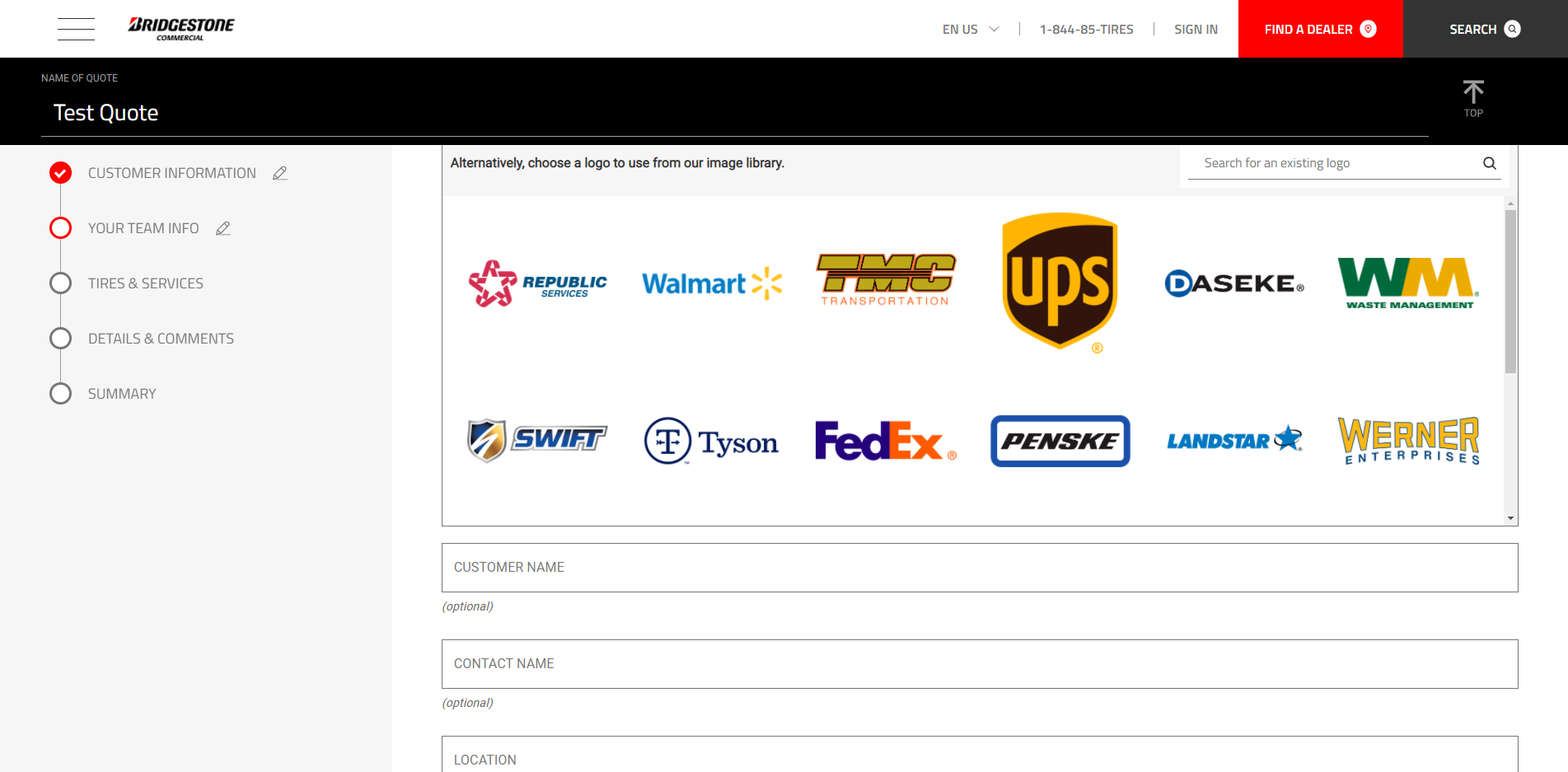 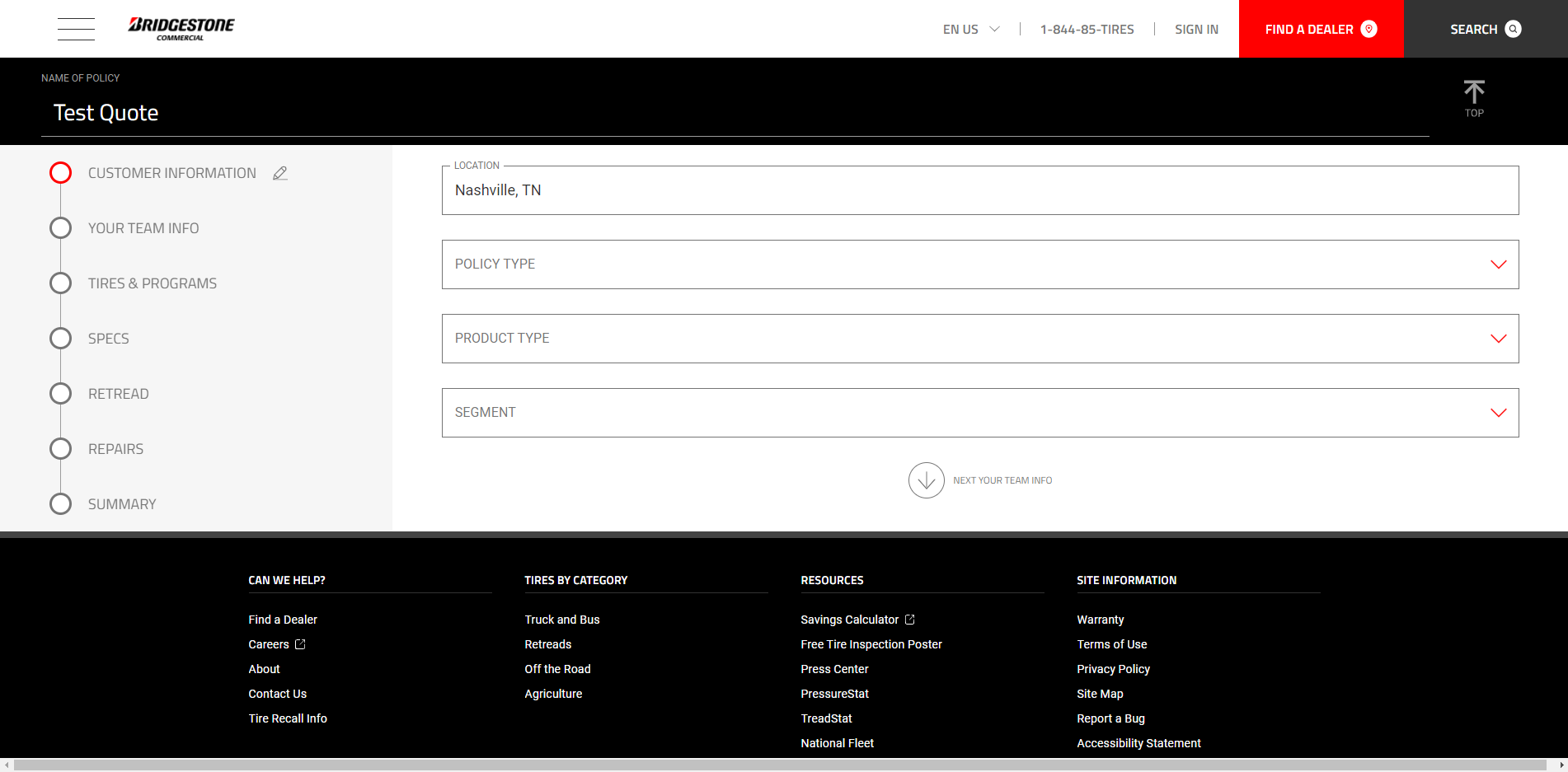 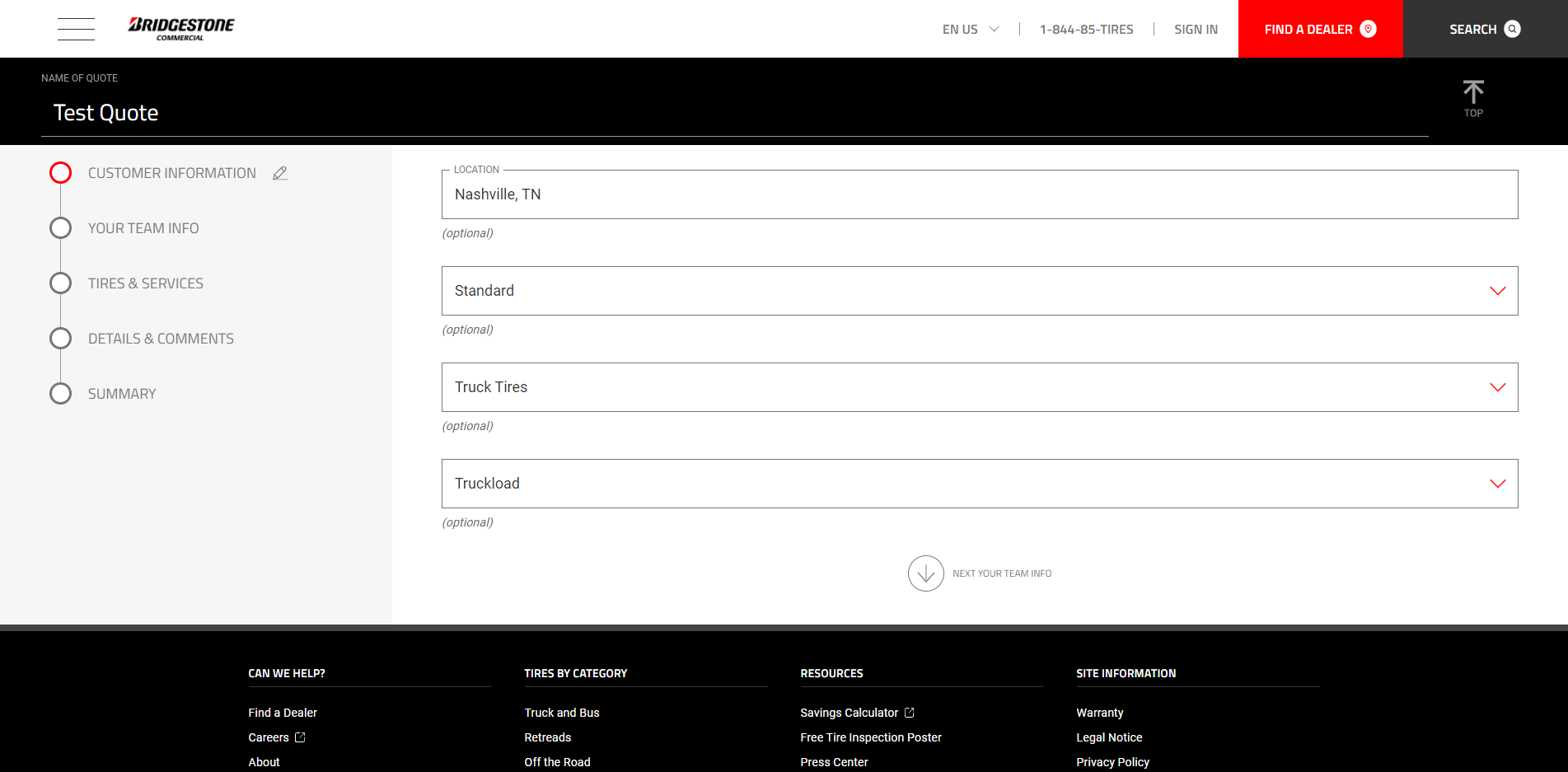 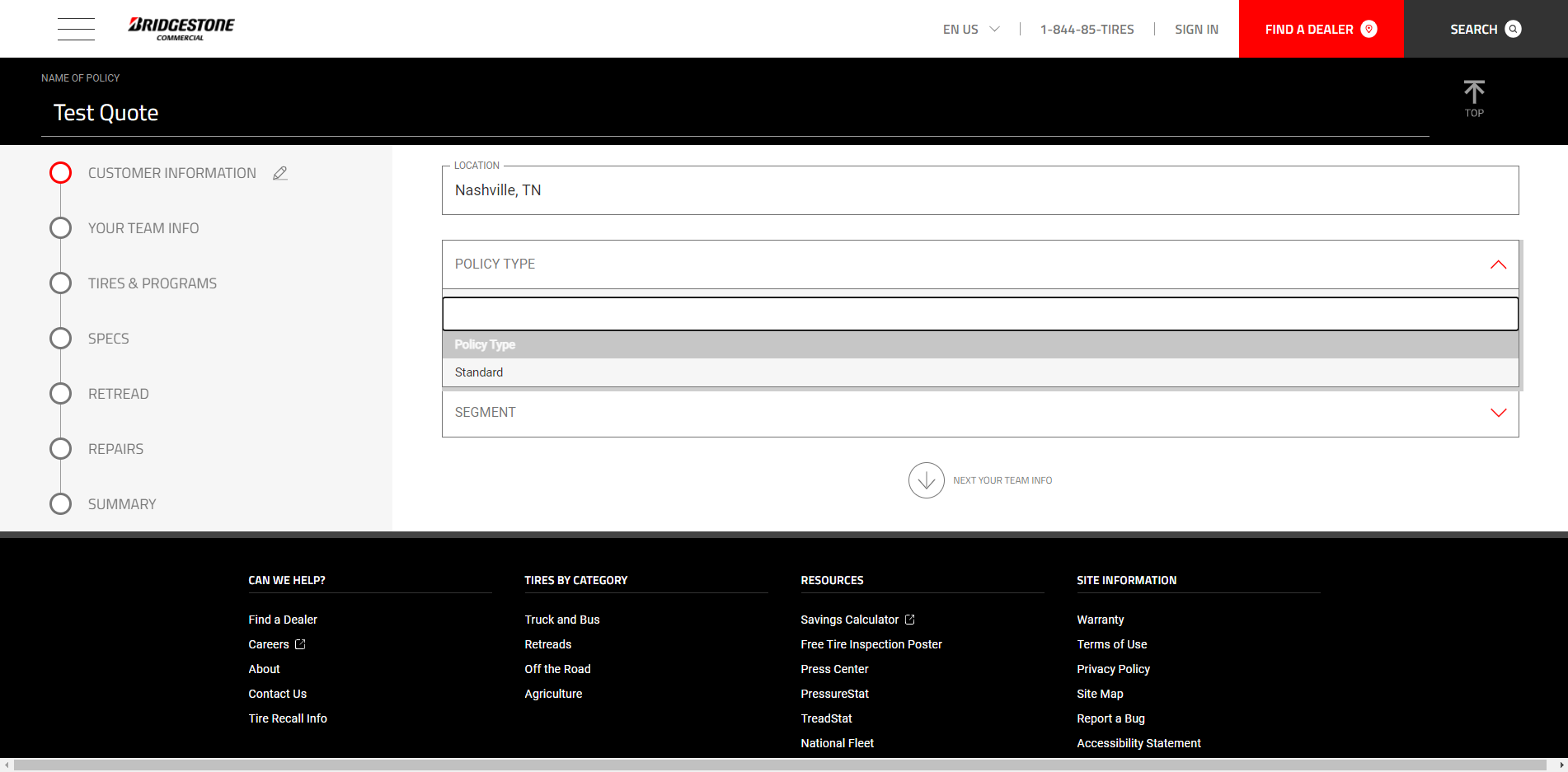 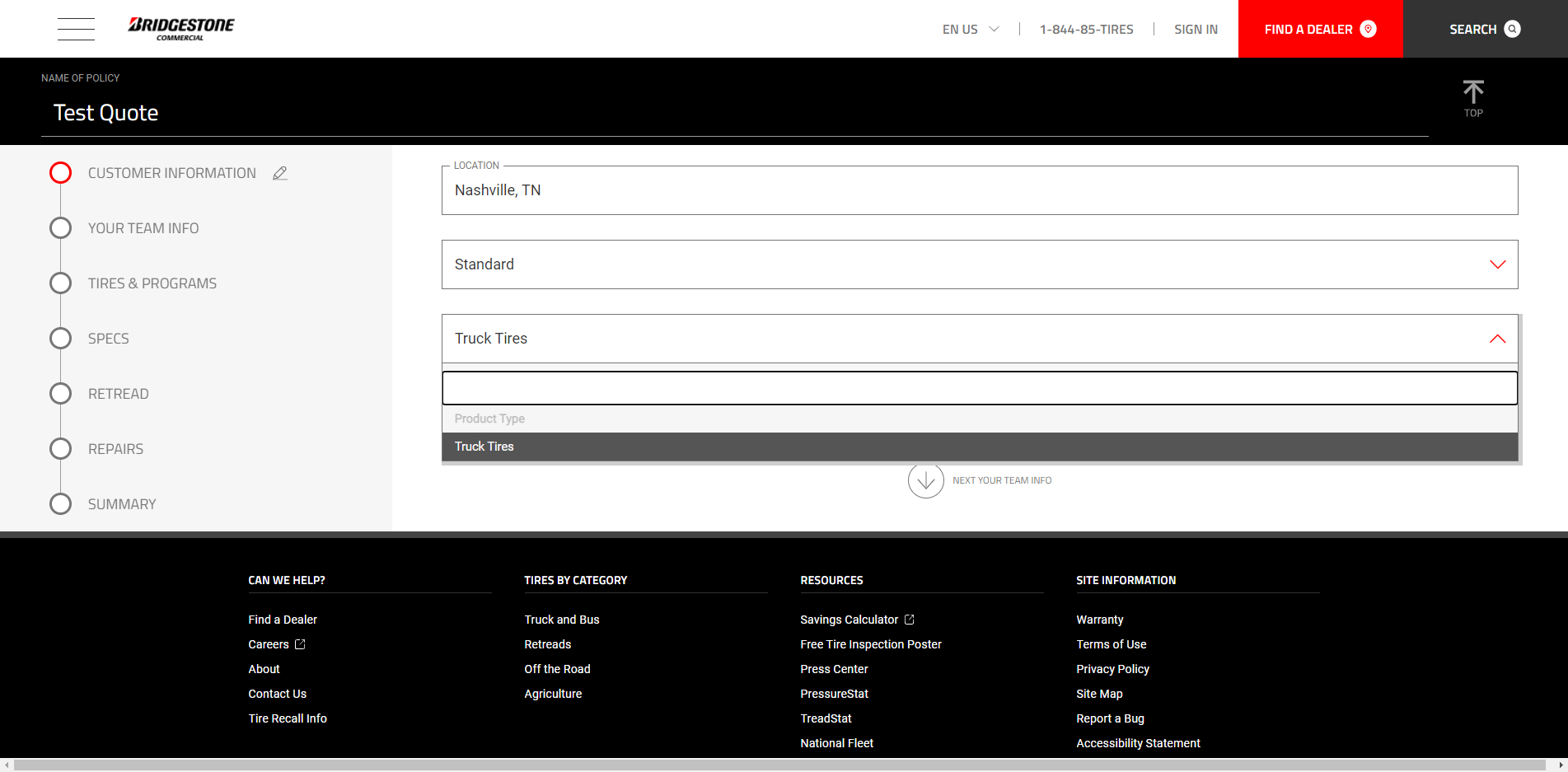 Tires can also simply be added by adding an Article Number. Keep in mind that if either Tire Pattern or Article Number is removed, all other data will be as well.
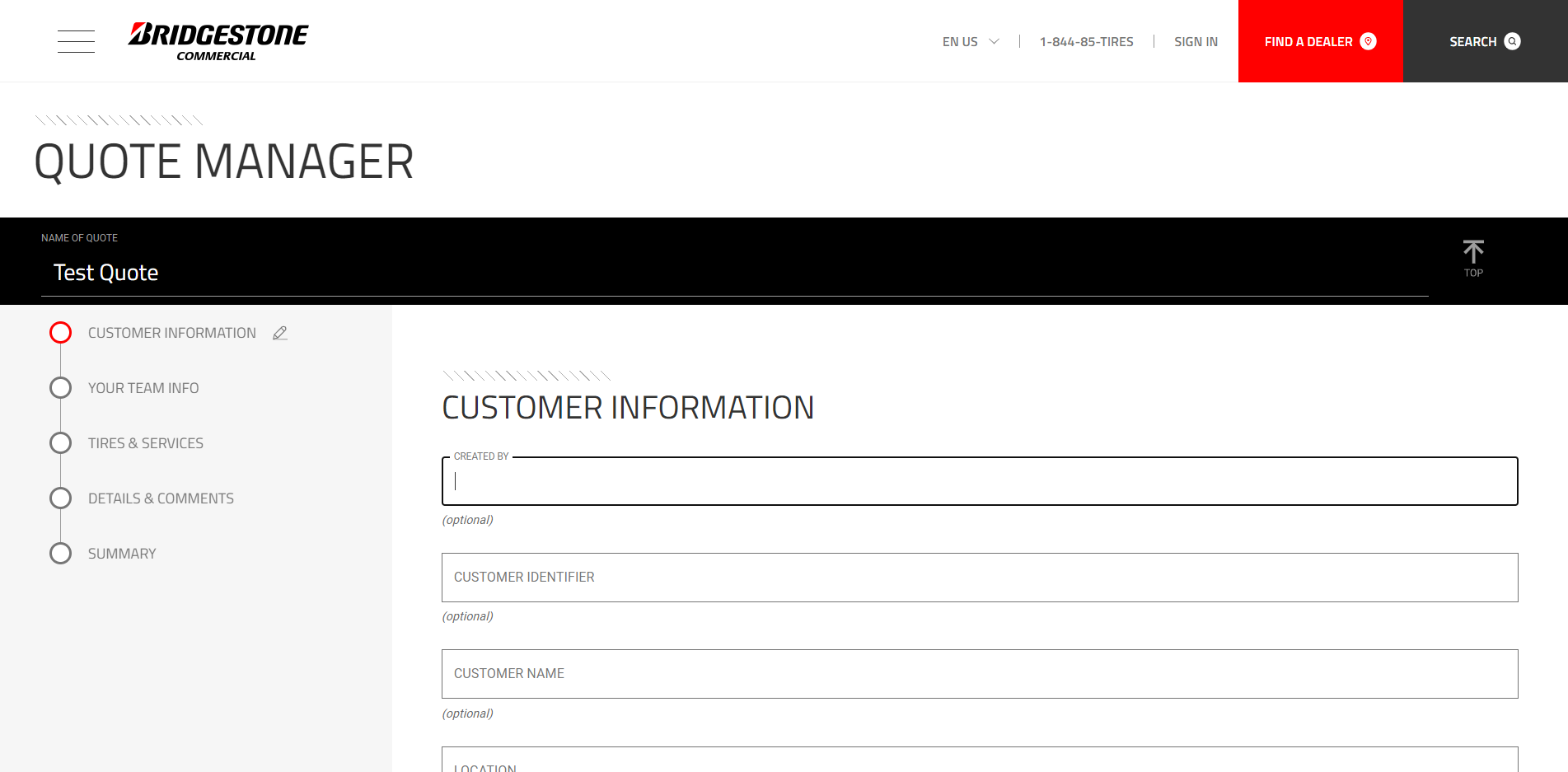 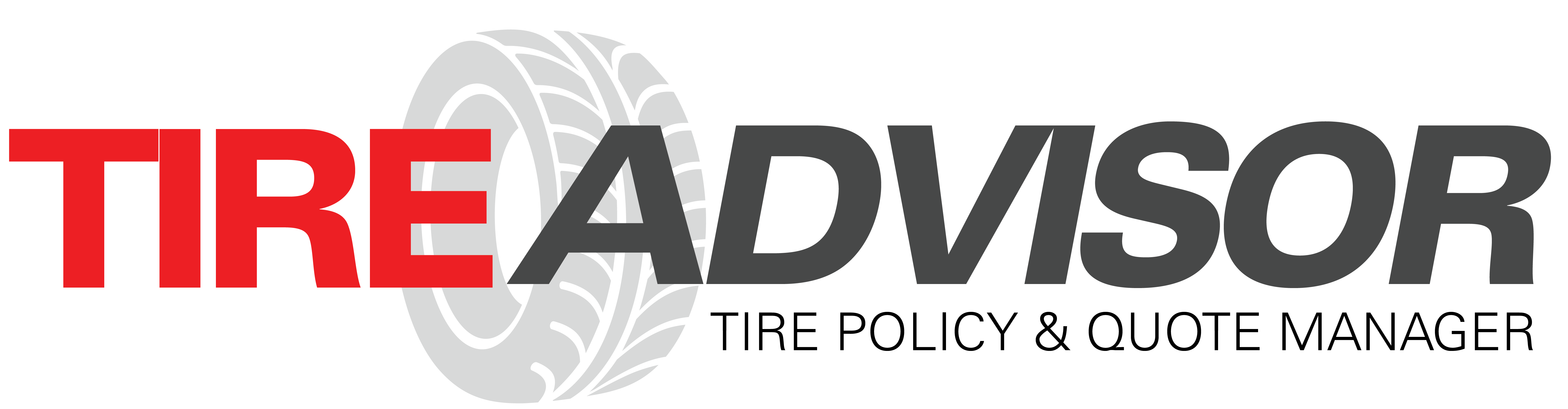 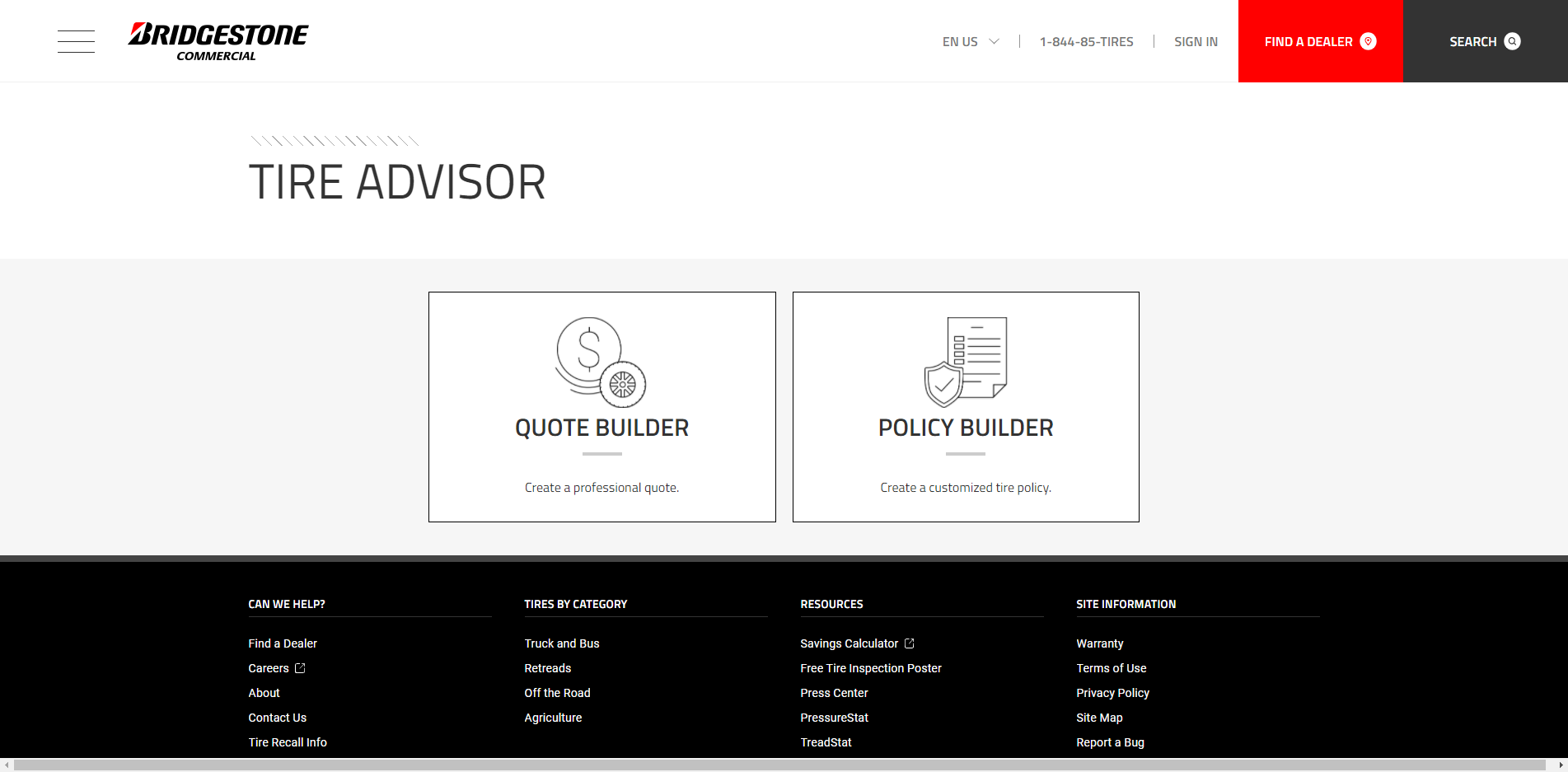 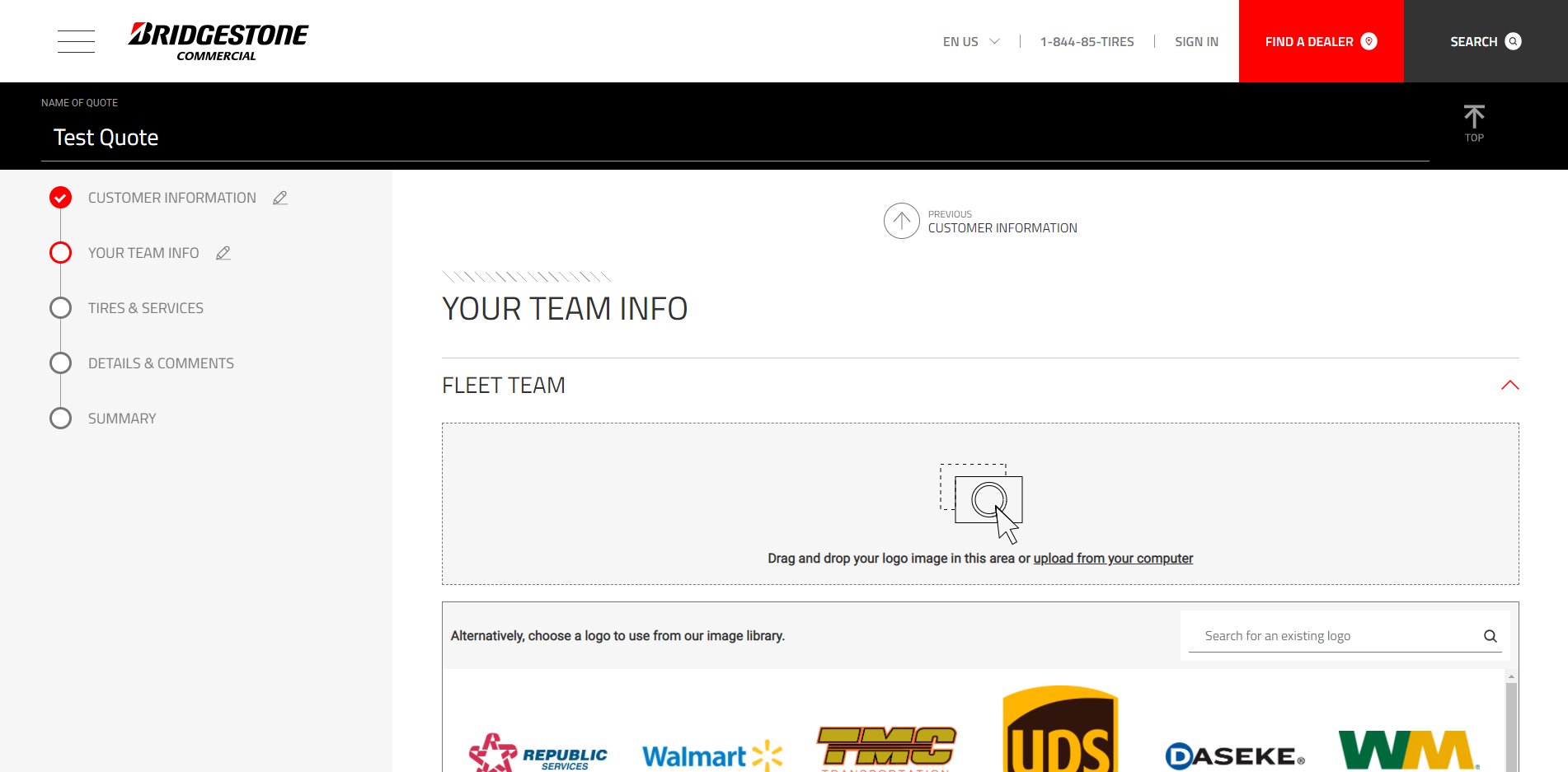 The quickest way to populate is to use the article number.  TA does not read leading 0s when using the article number.  Price per unit is BEFORE FET.  The FET will be added to the price on the output. In addition, input comments identifying what wheel position and application the tire is used in.  I.e. M760 is a line haul, Smartway Approved, drive tire.  Any other key features specific to the customer’s application should be mentioned.
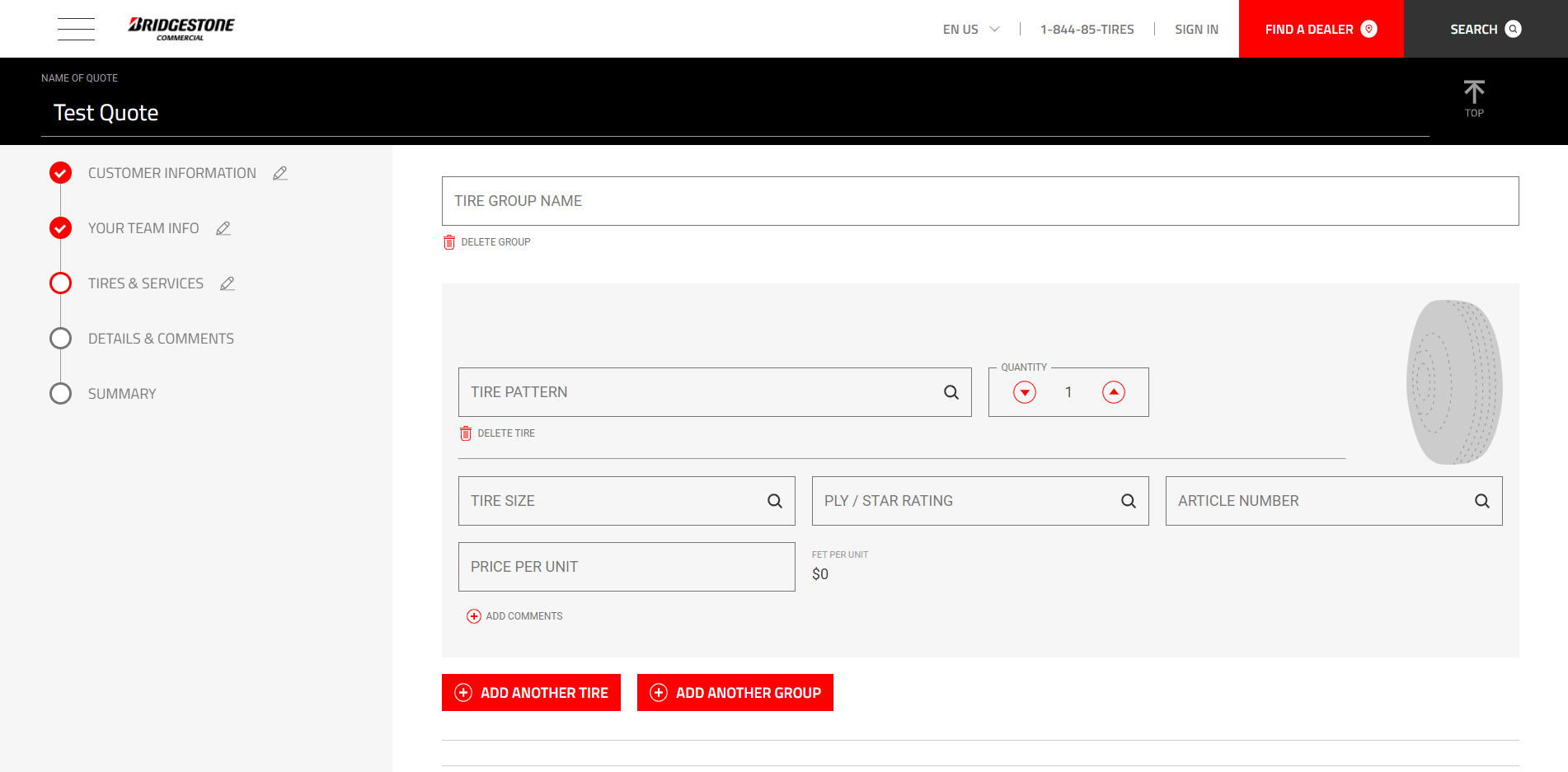 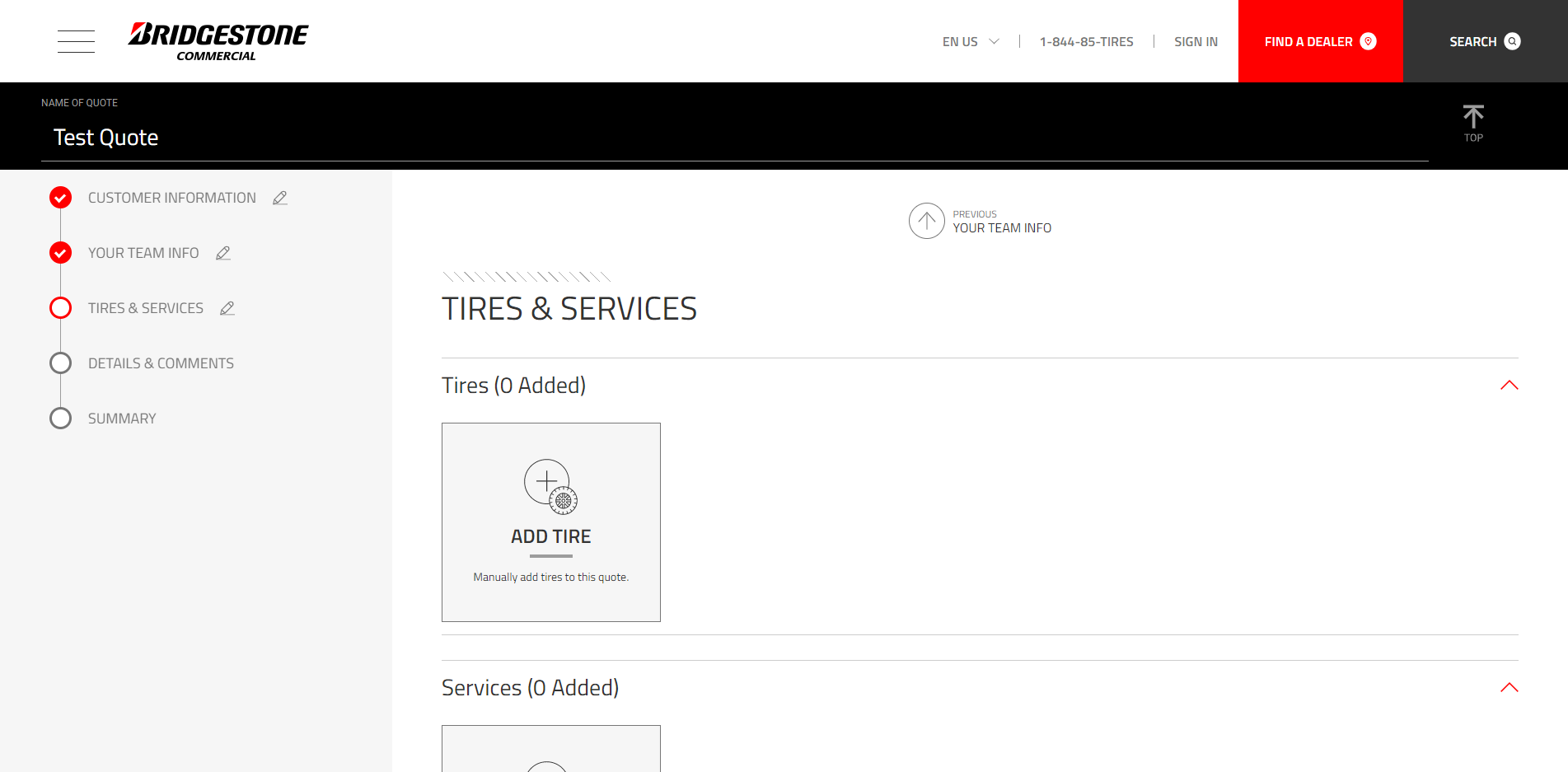 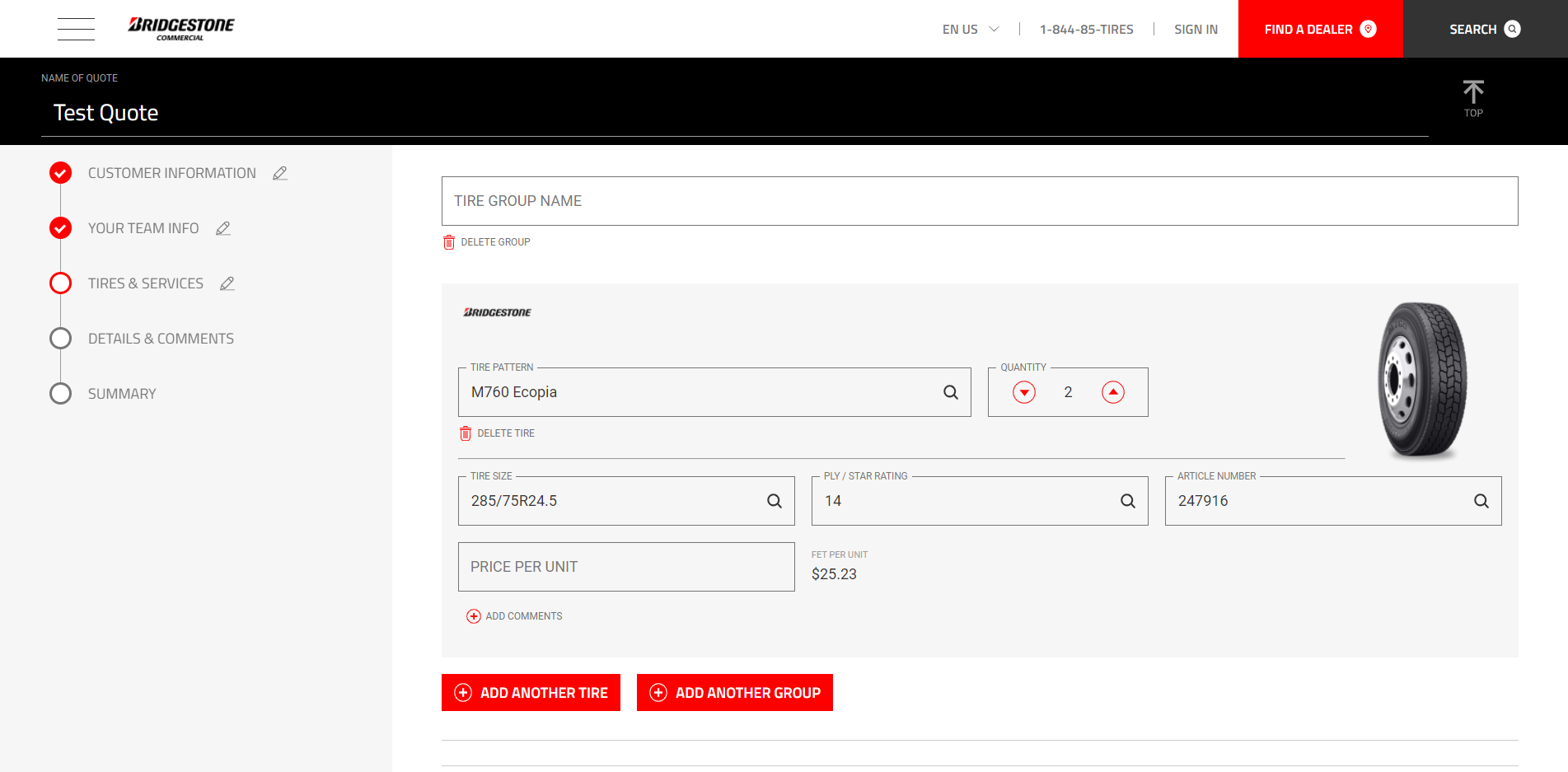 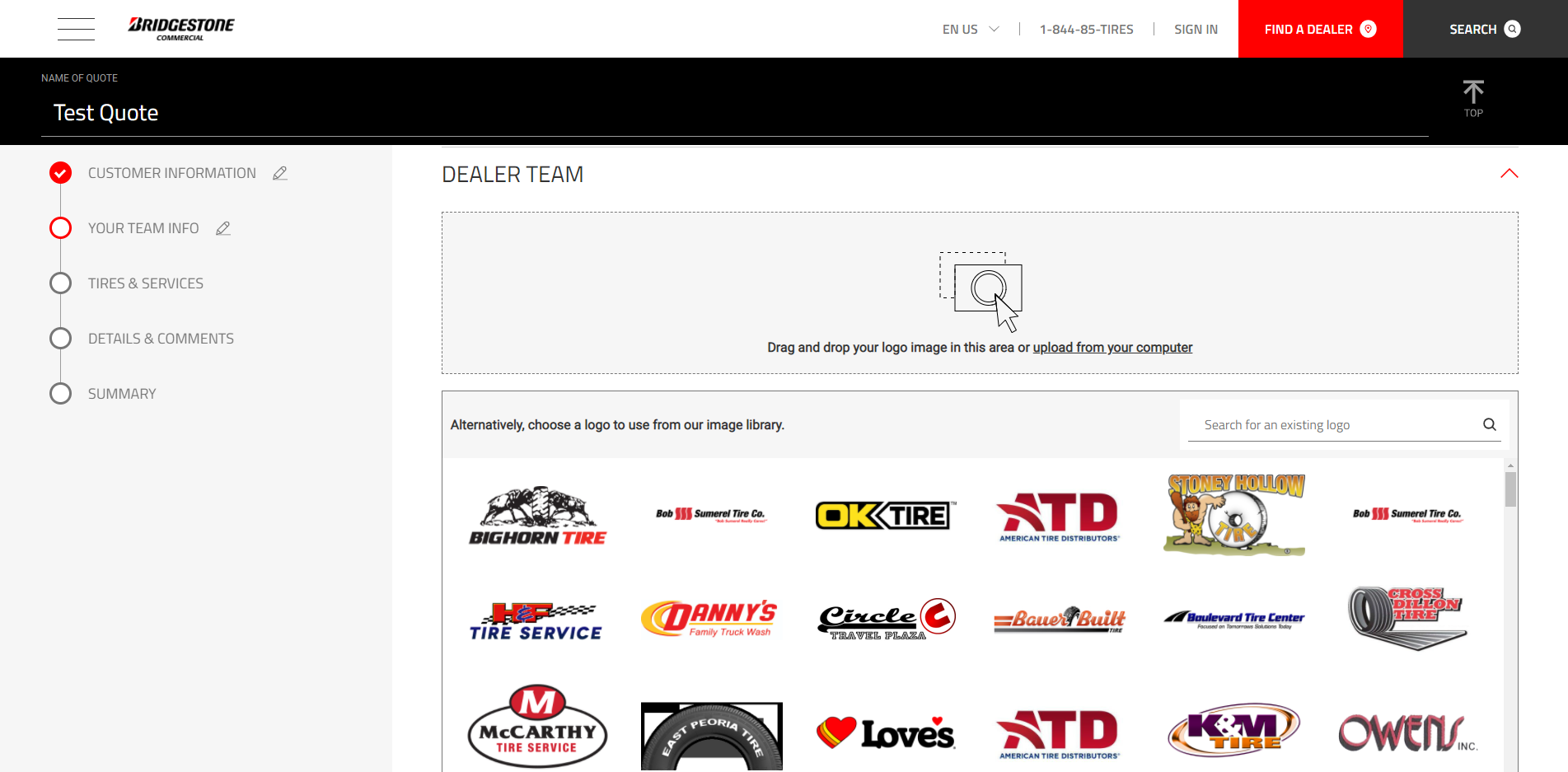 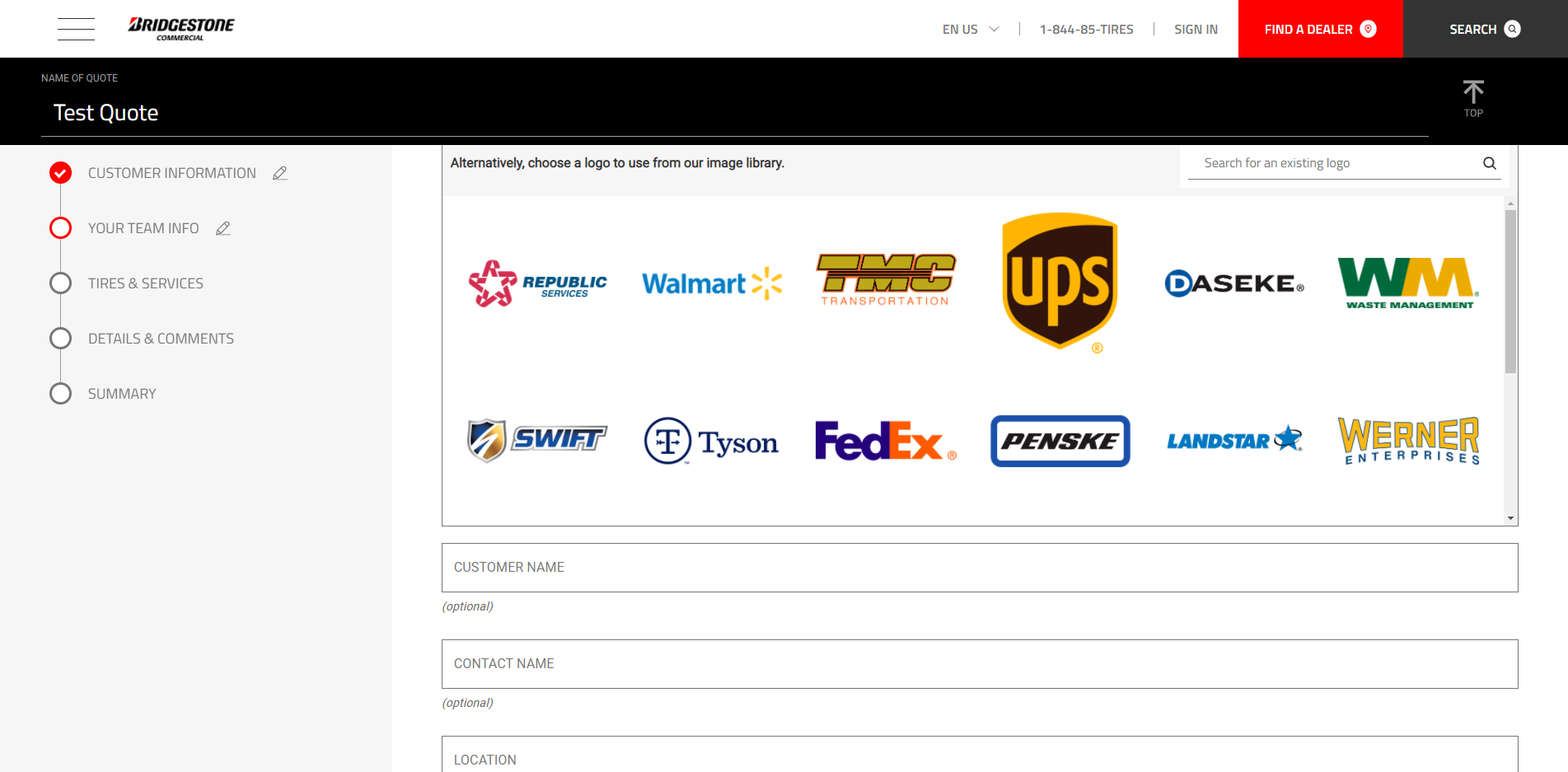 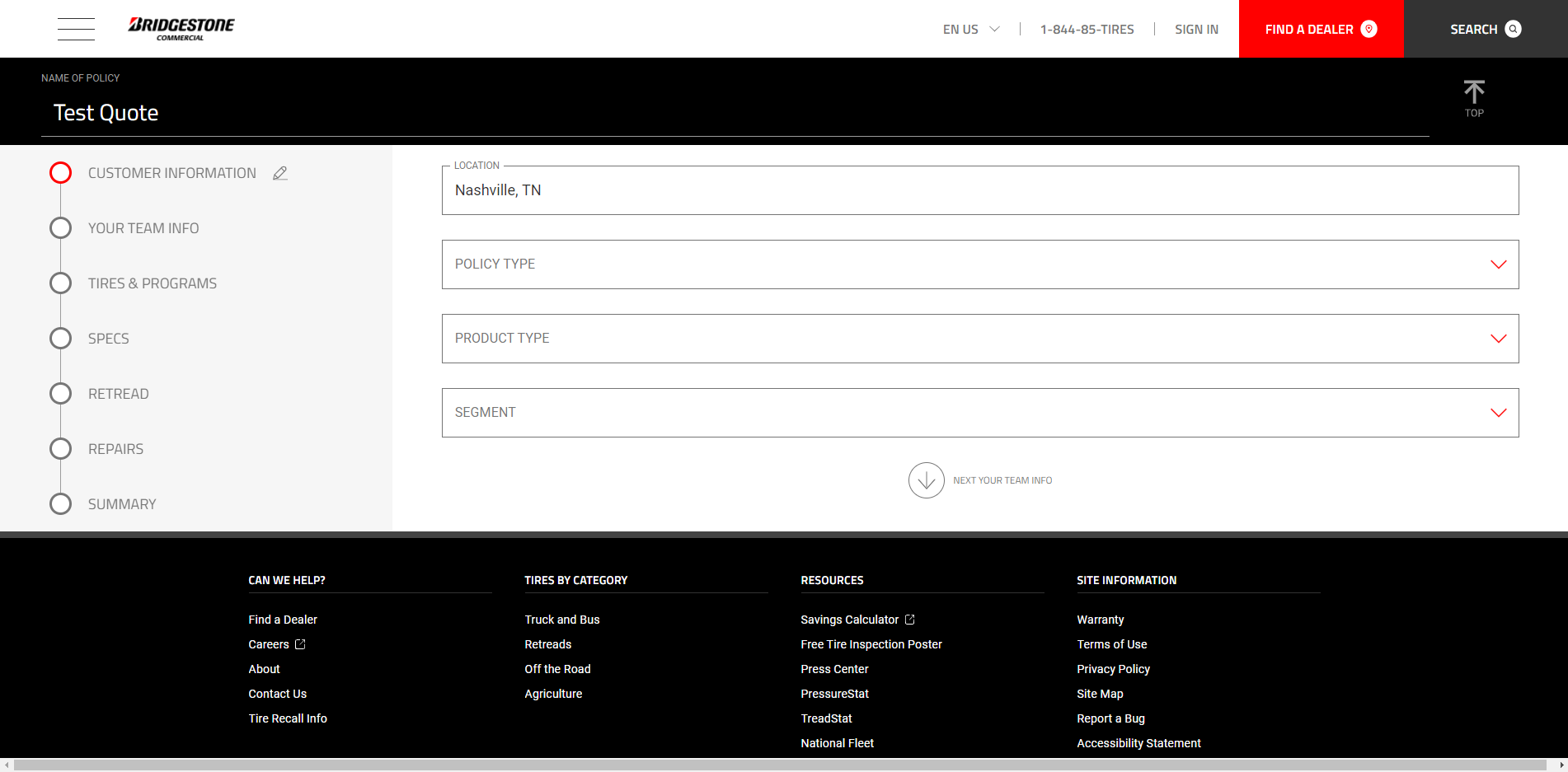 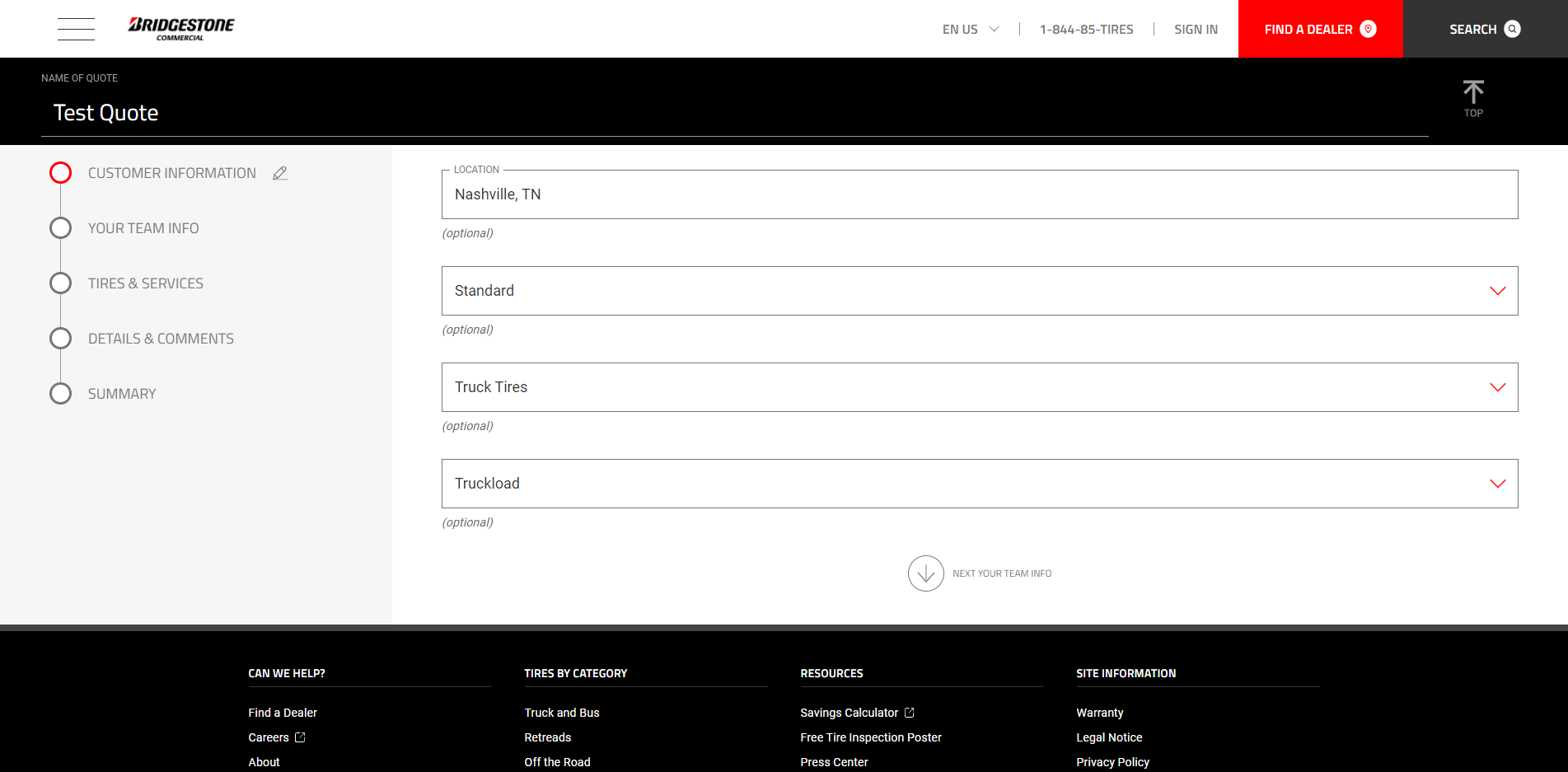 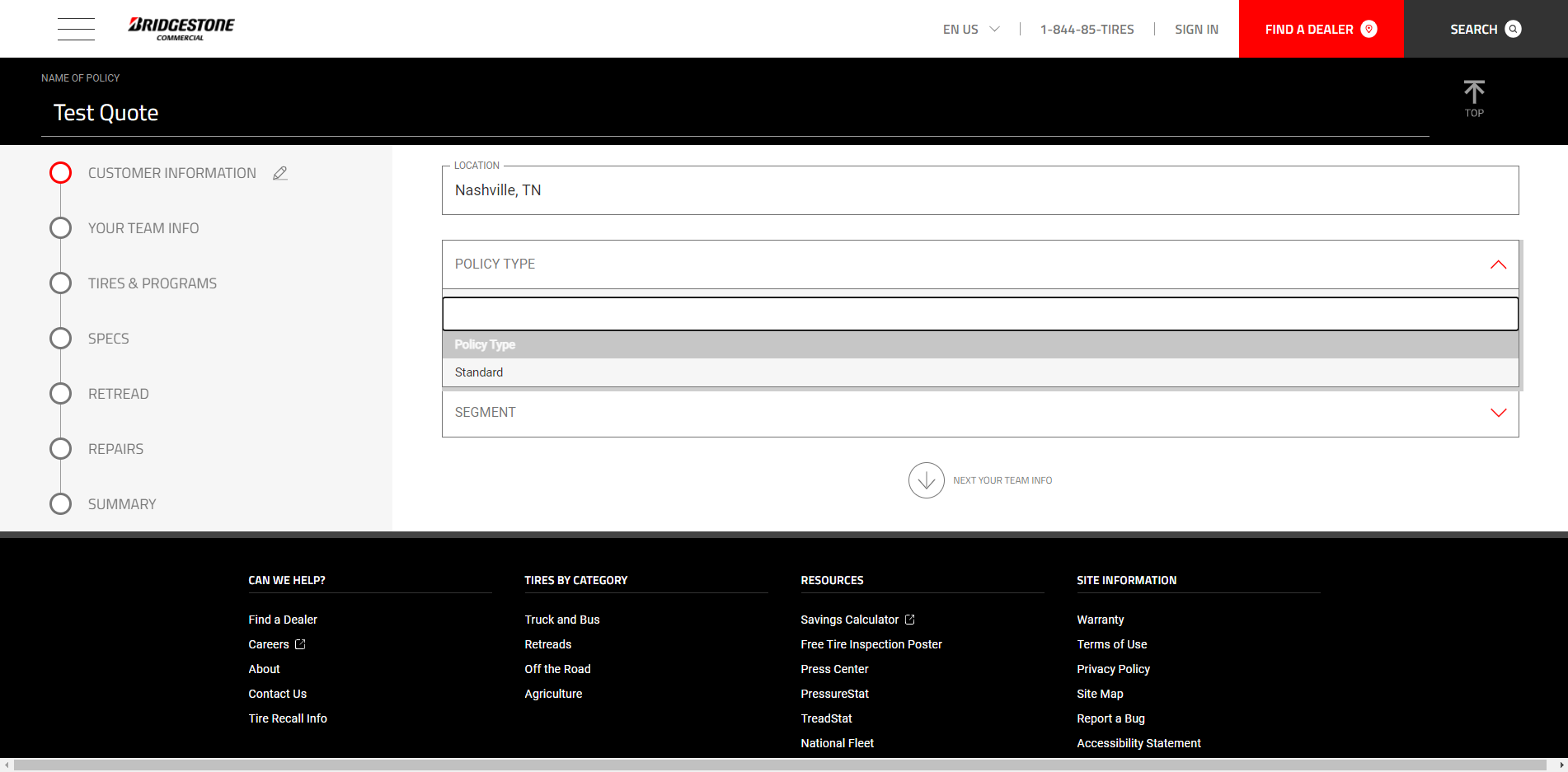 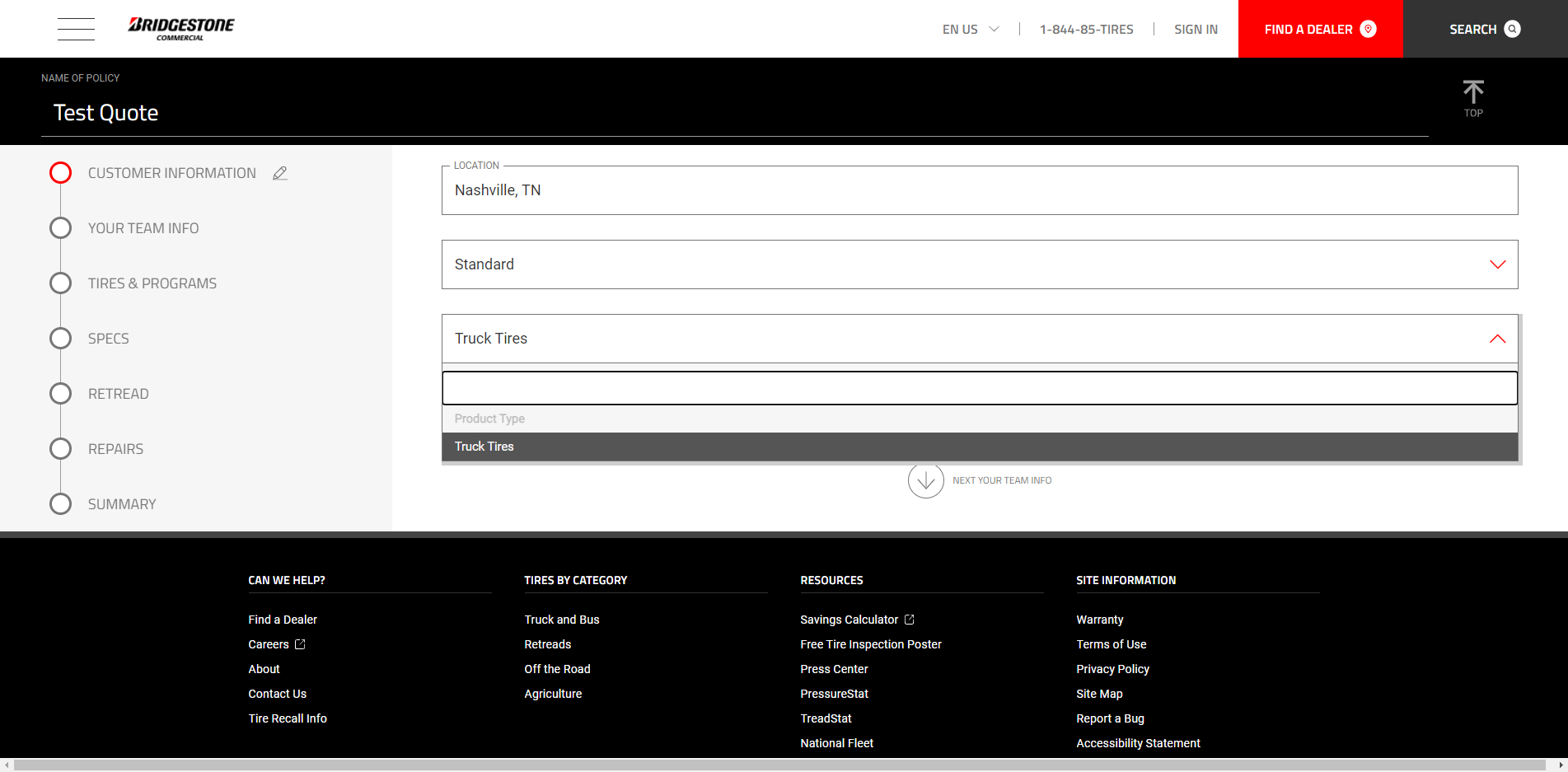 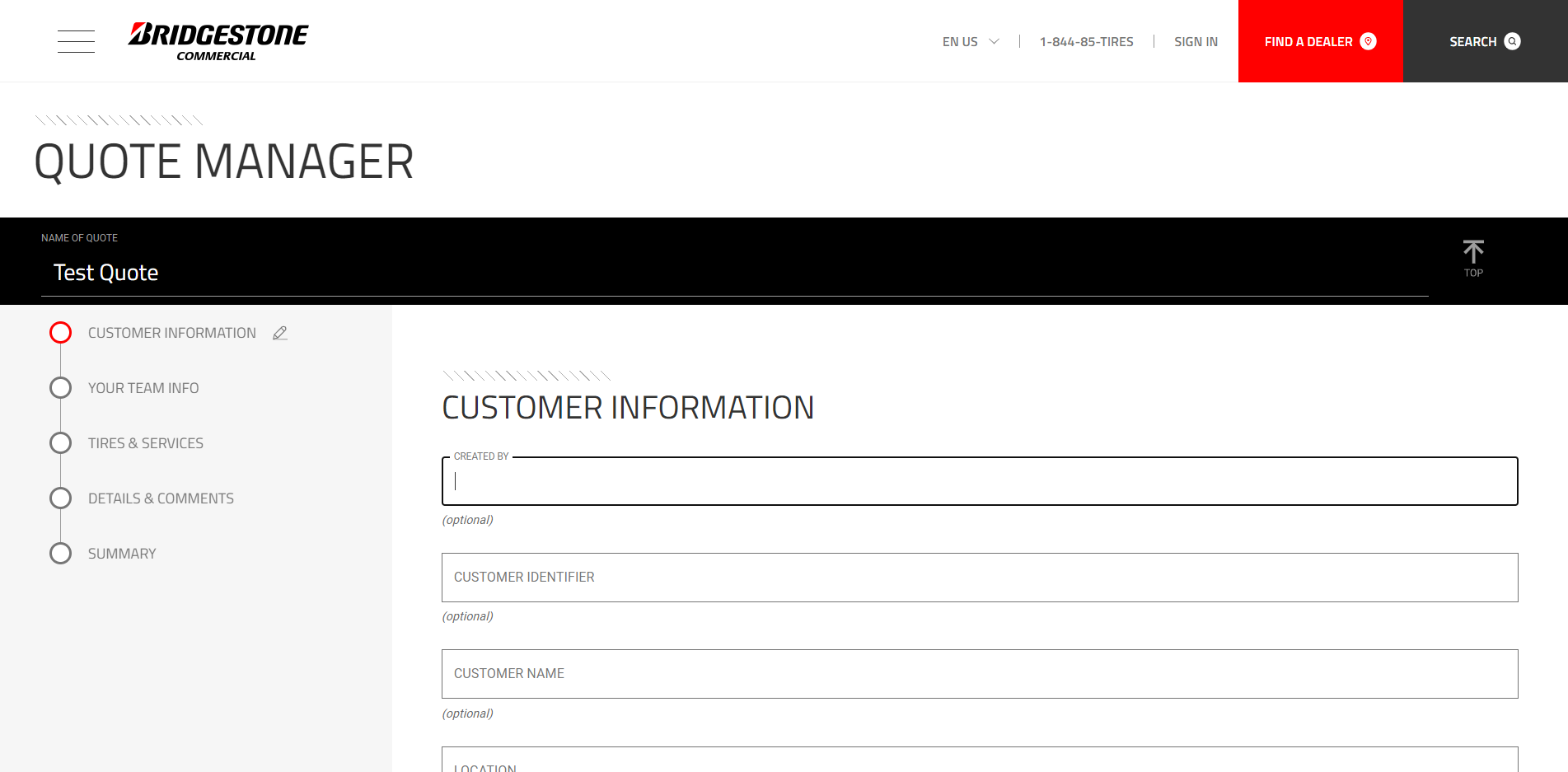 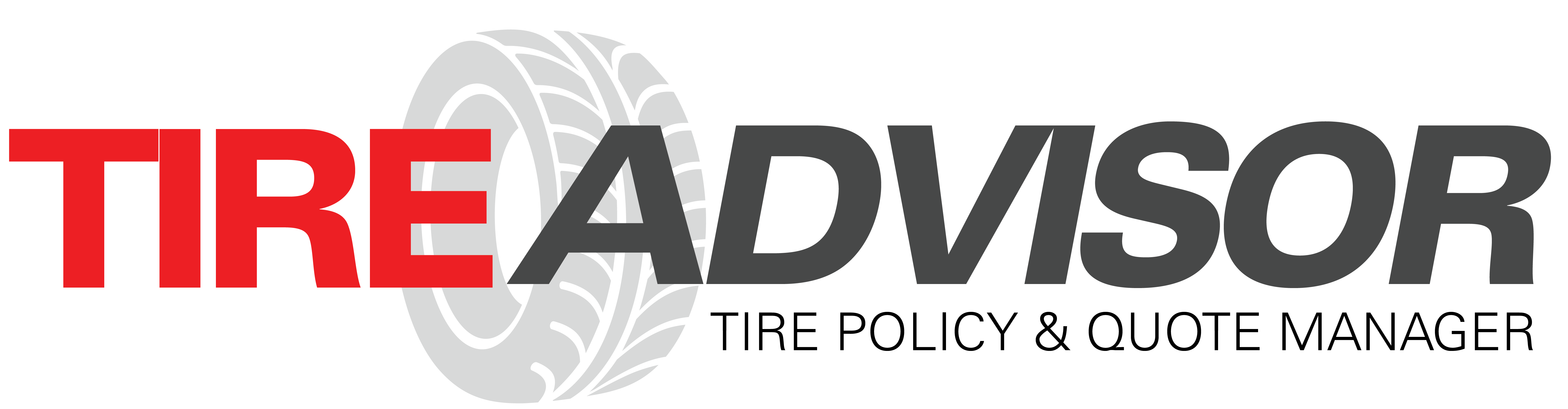 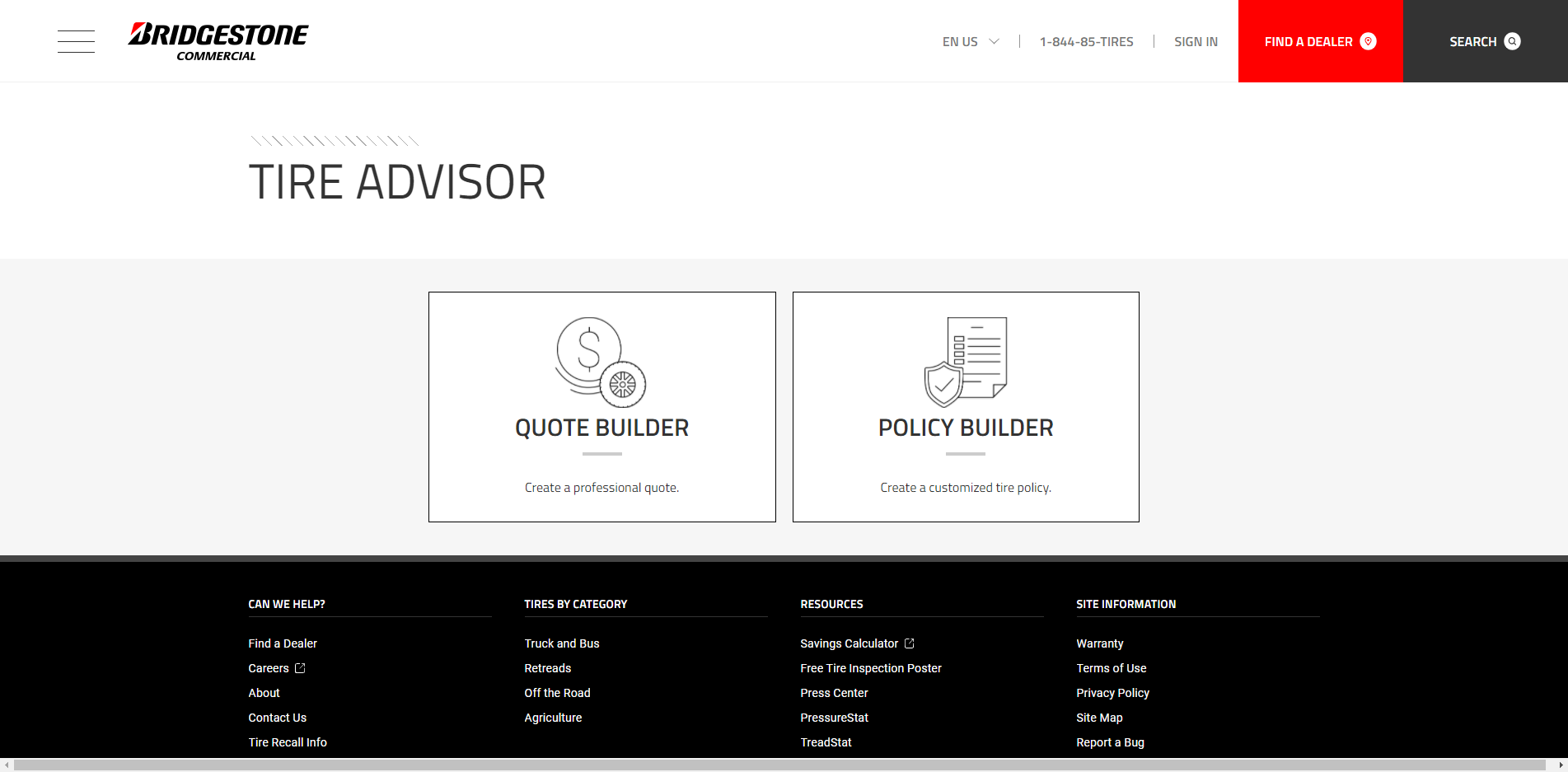 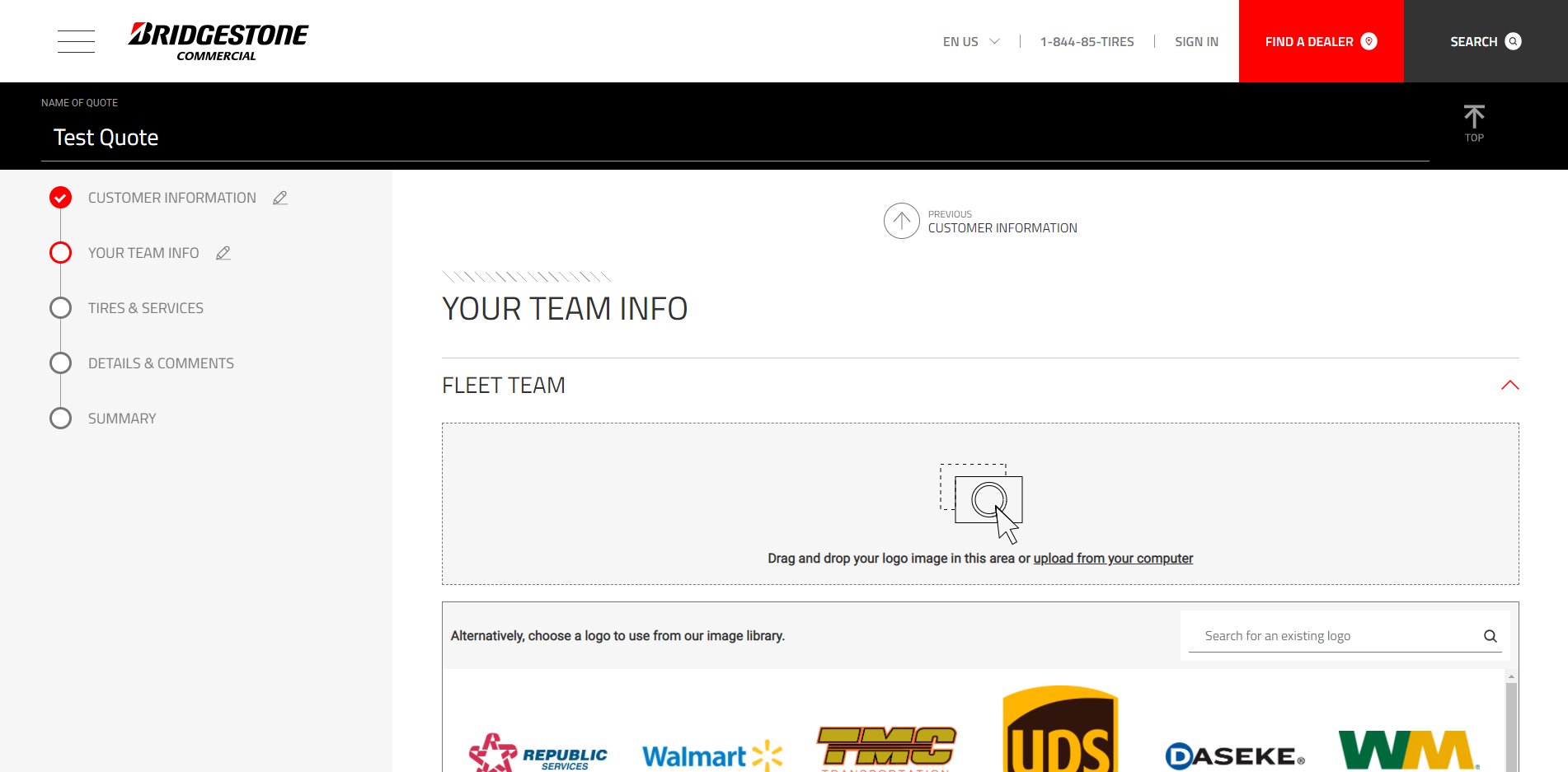 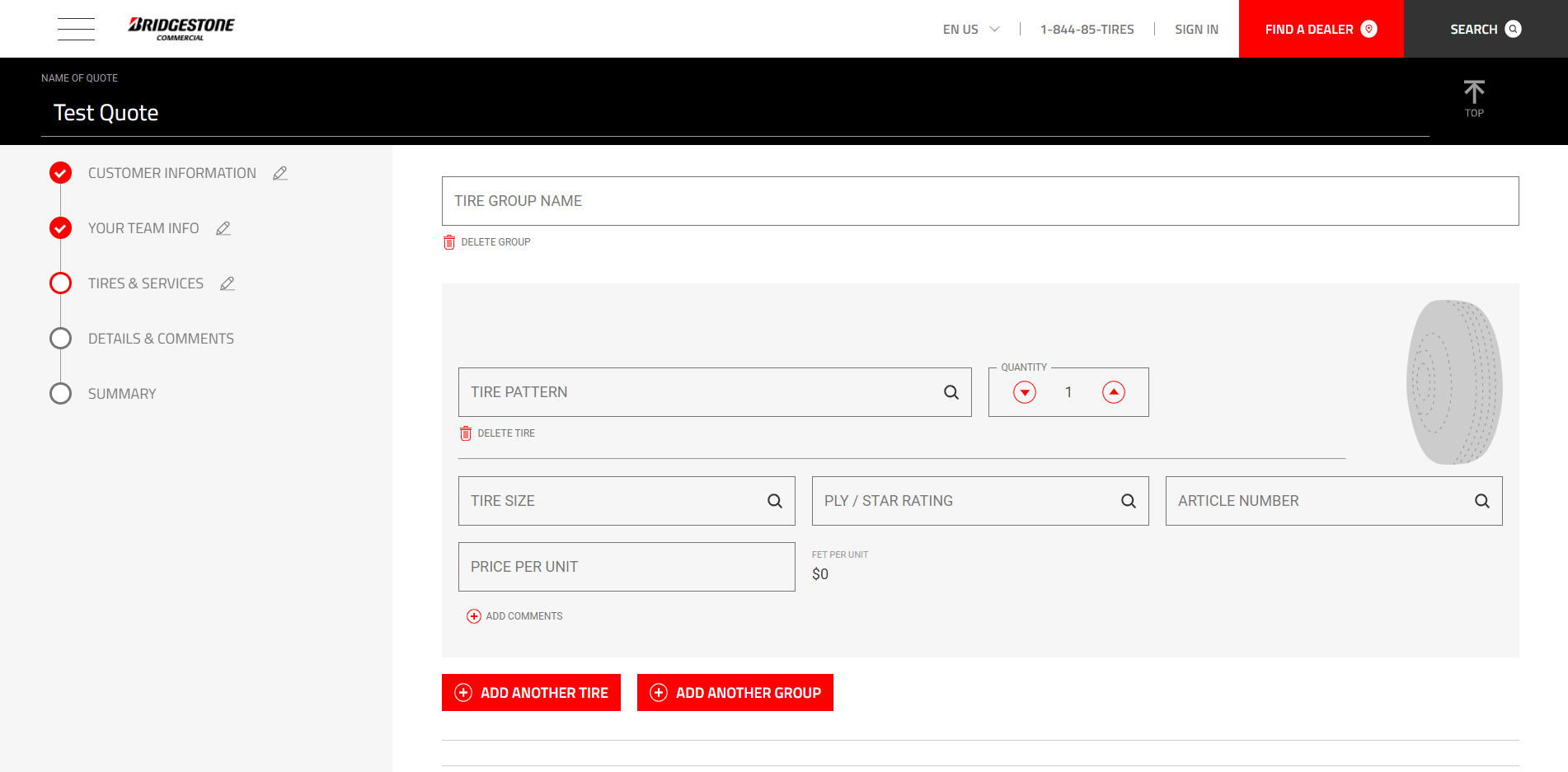 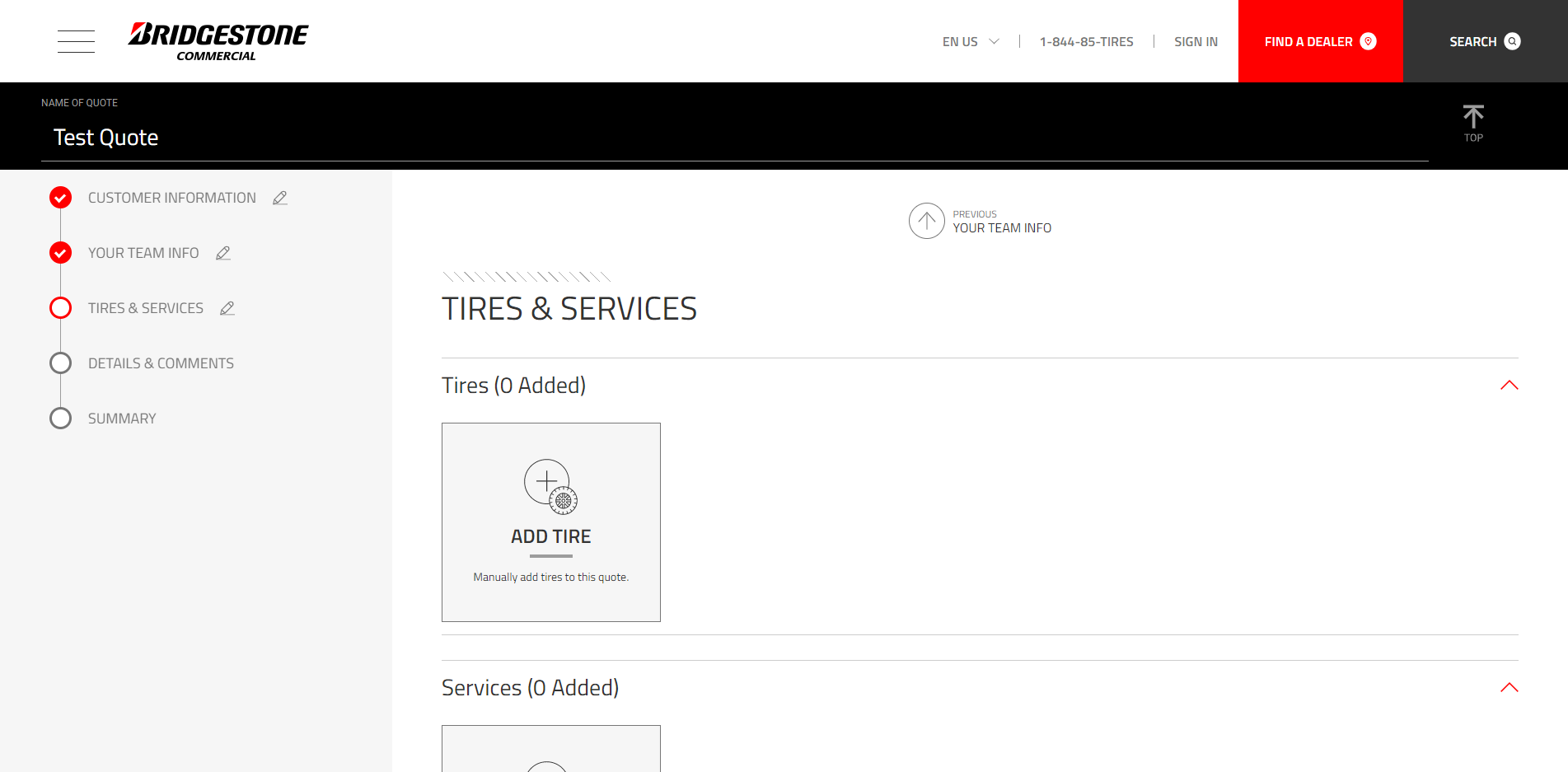 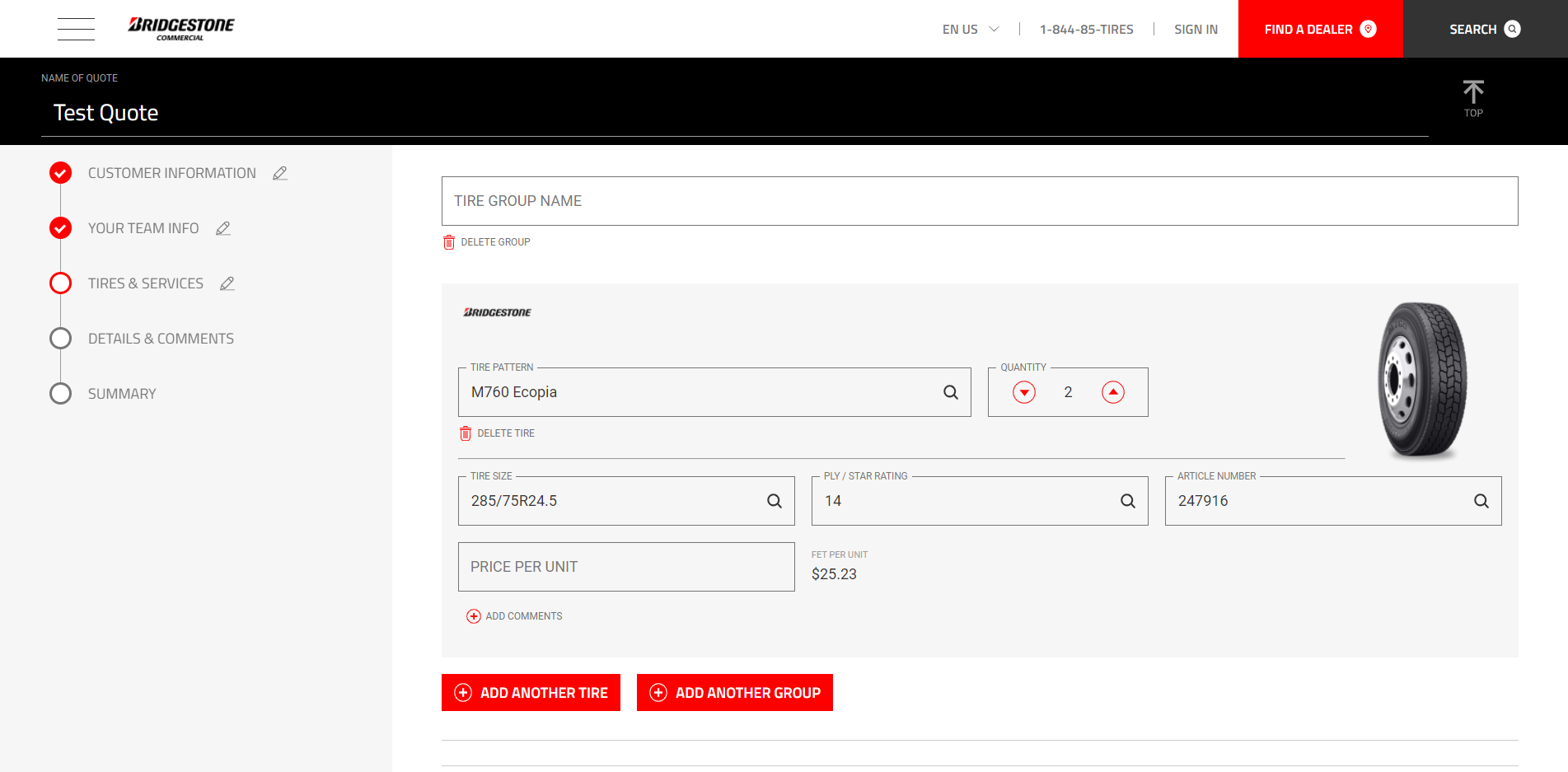 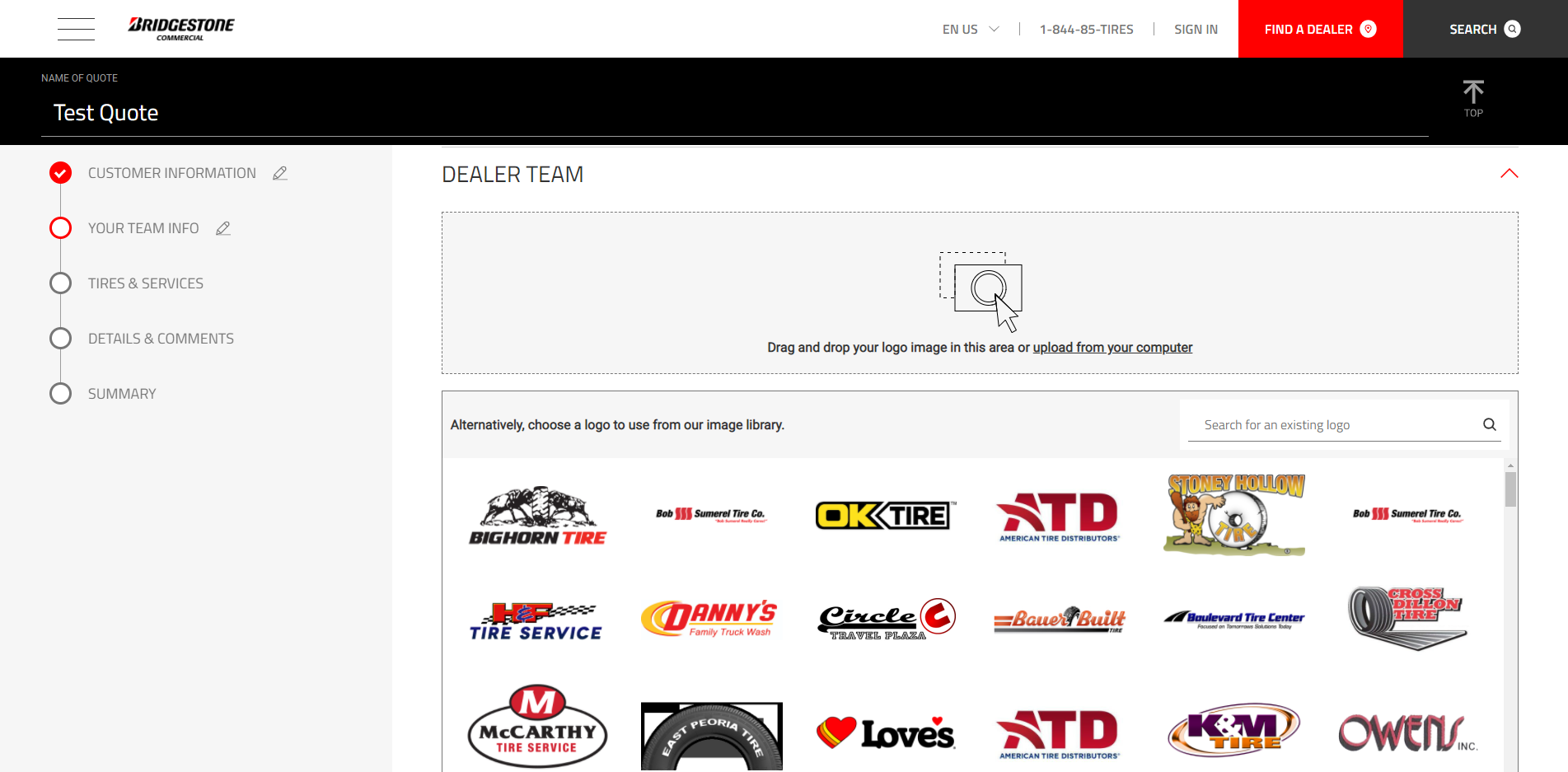 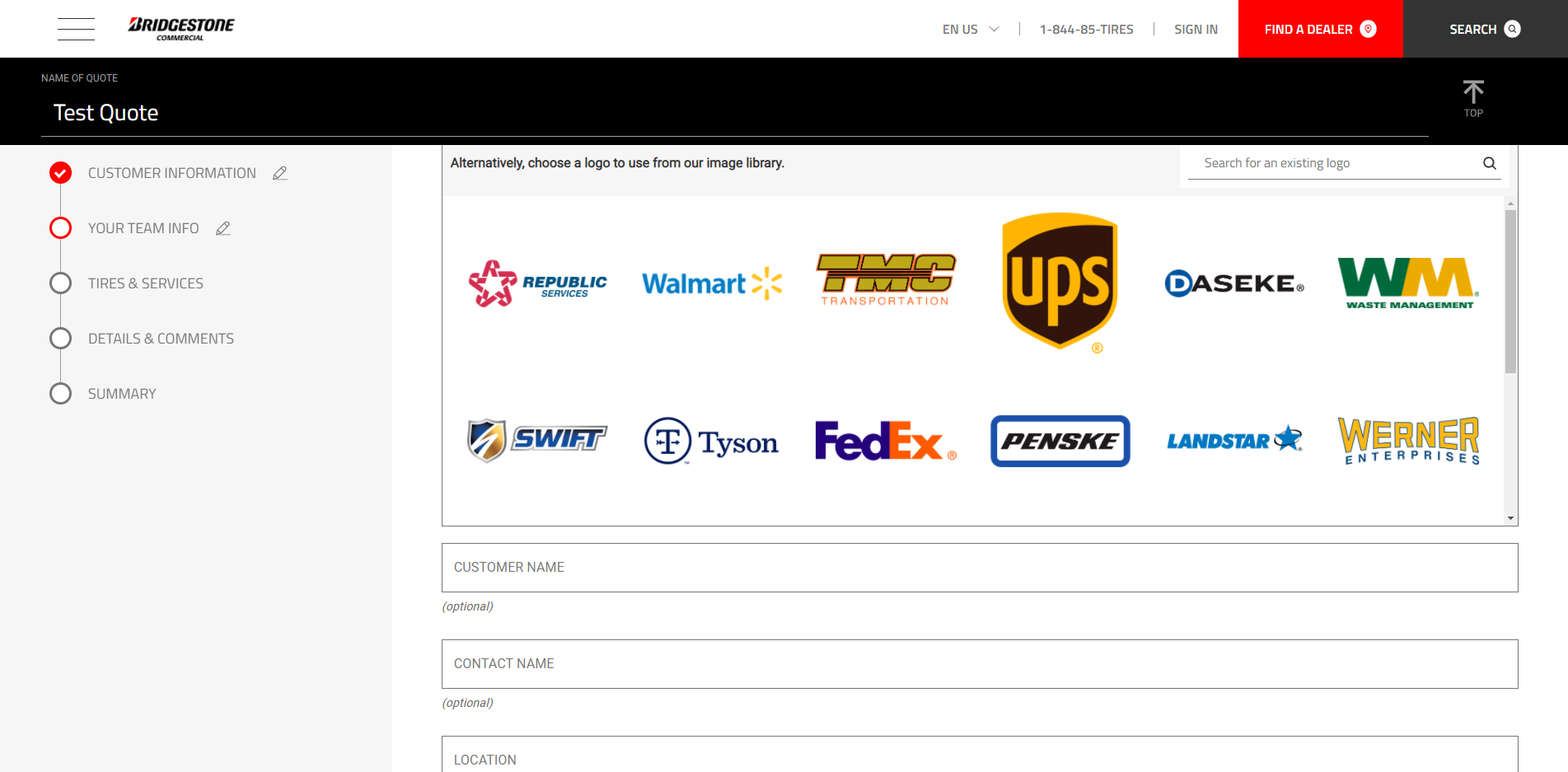 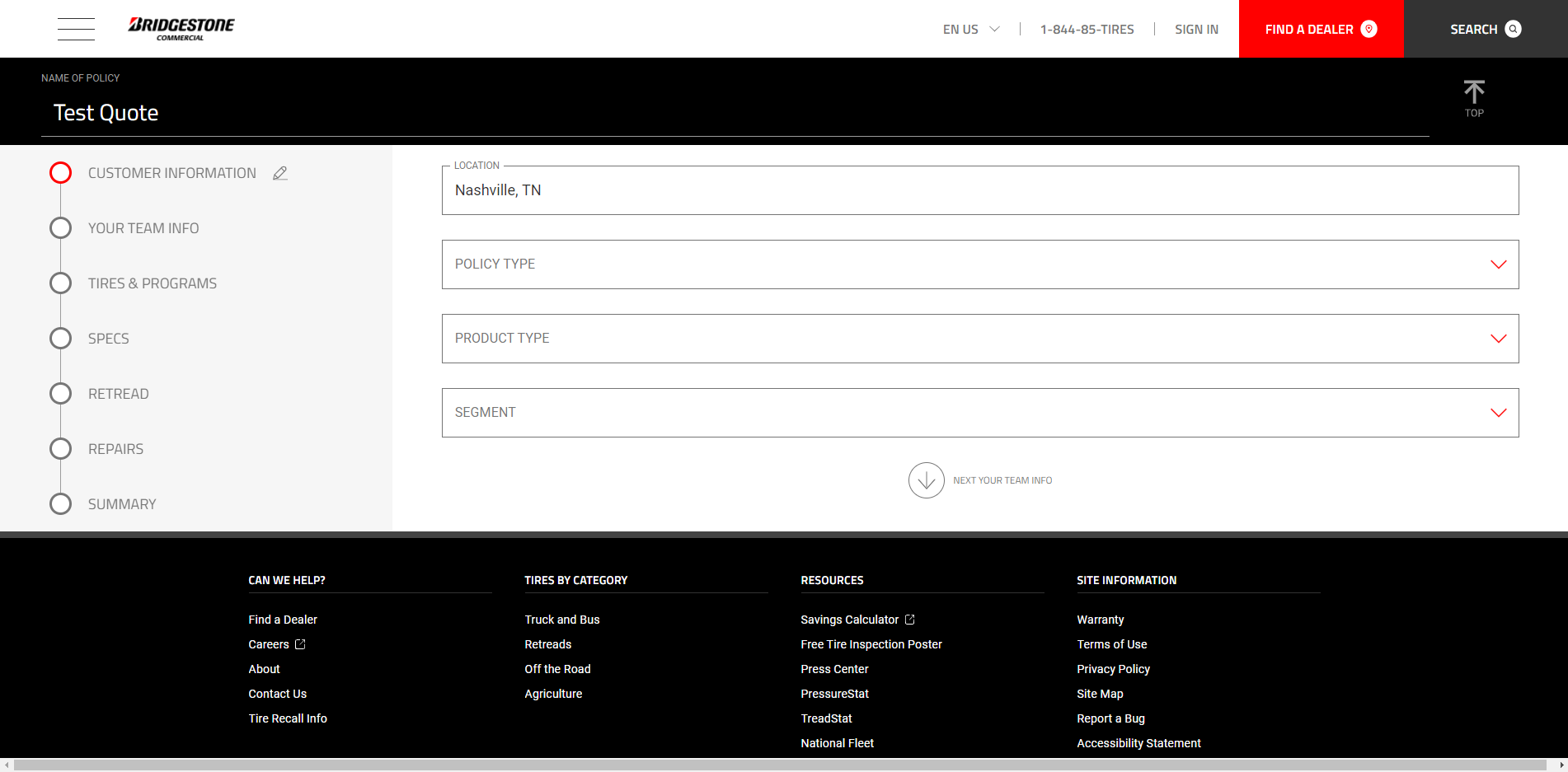 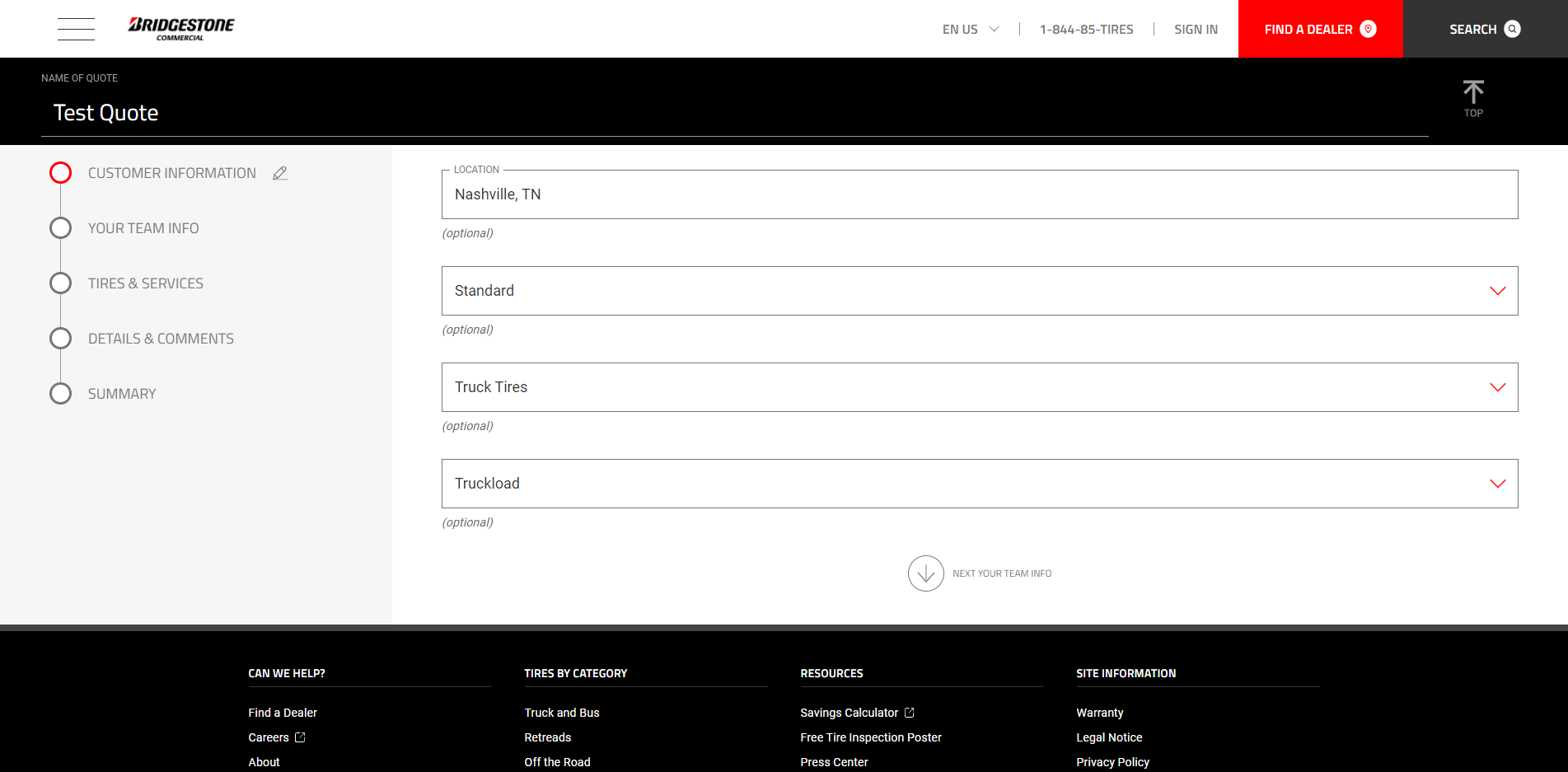 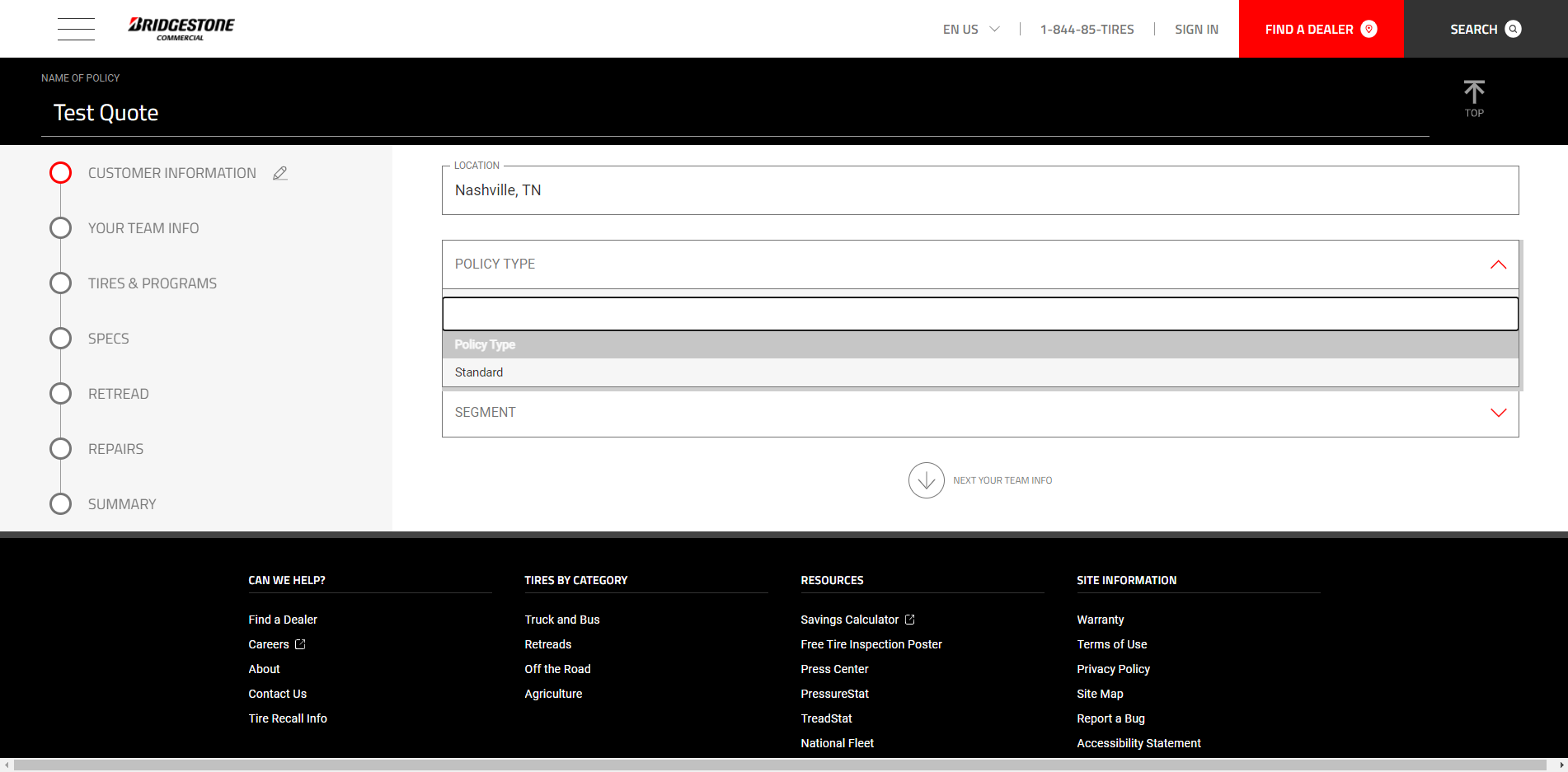 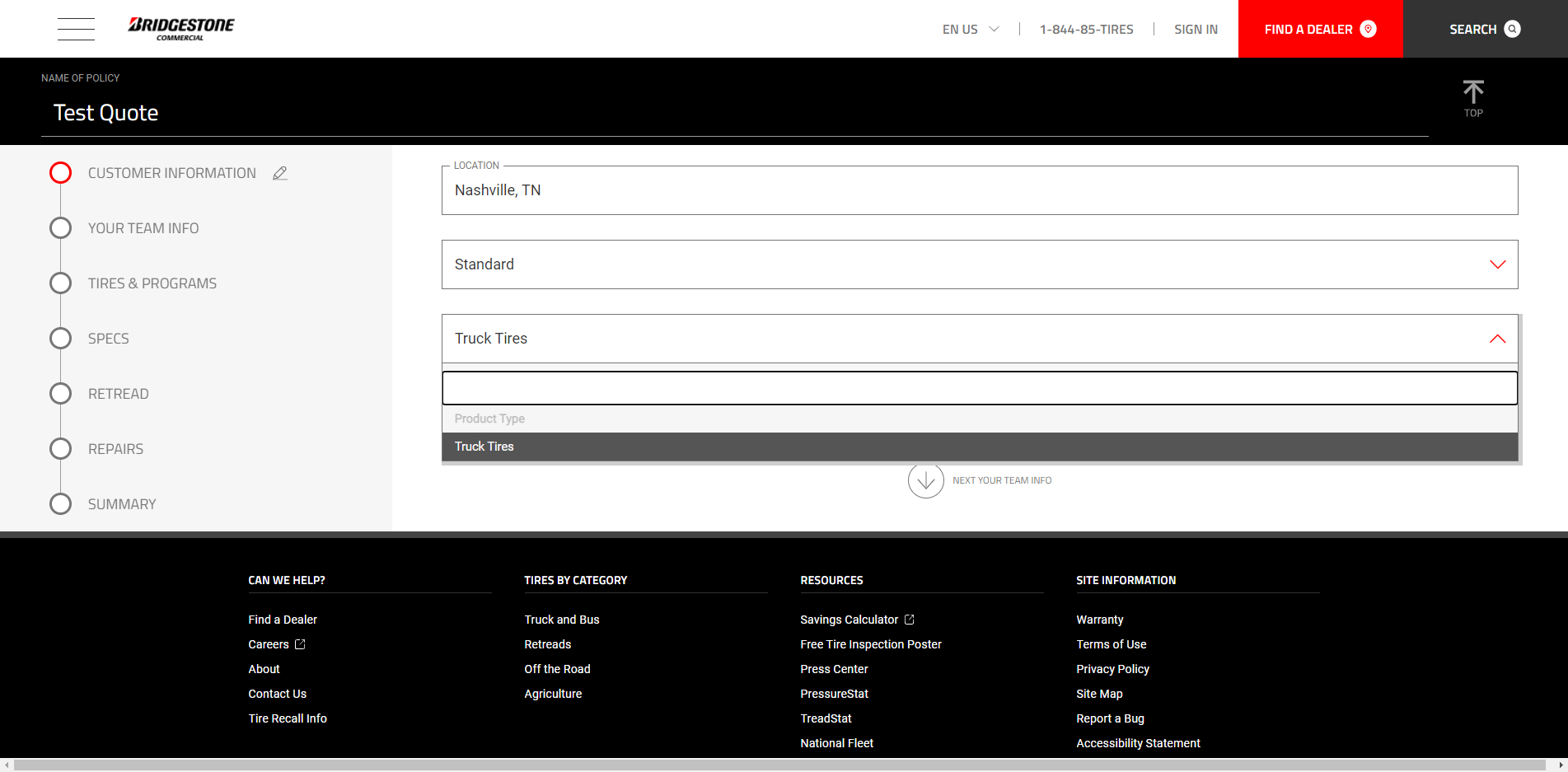 If another Tire and Group need    to be added, click on the corresponding buttons and  repeat the process we just went over to add Tires to the quotes.
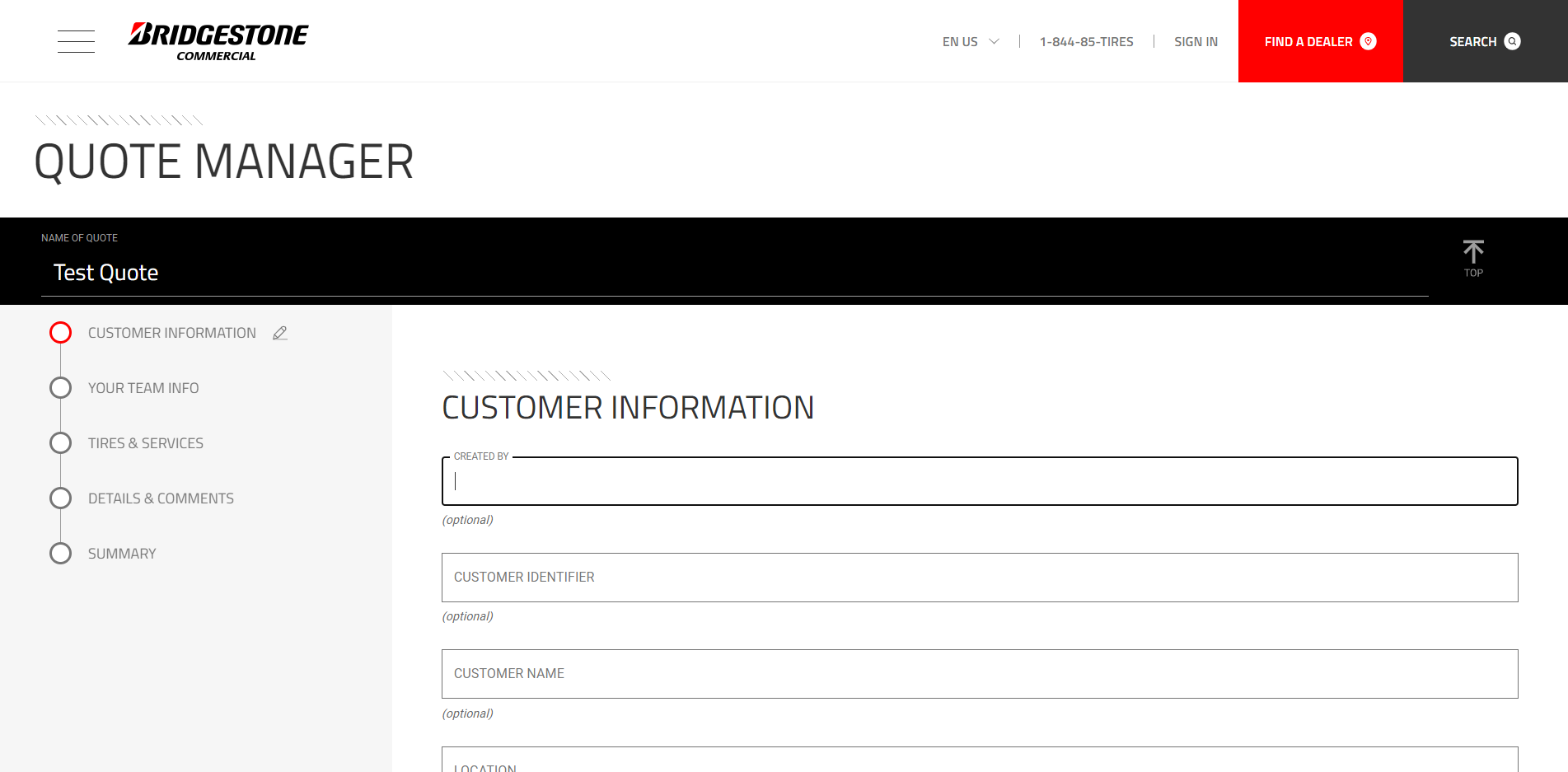 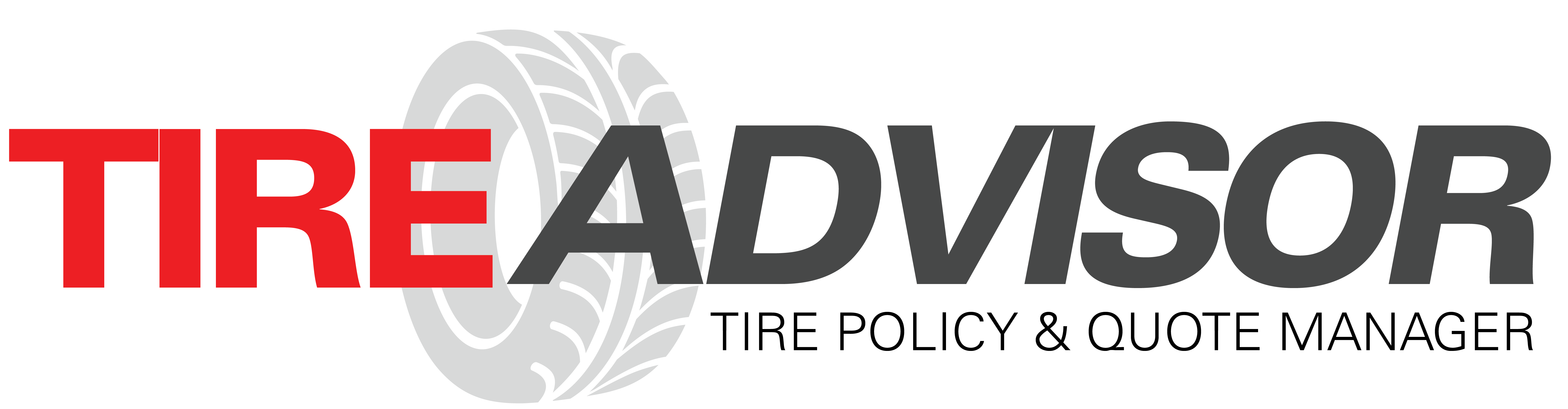 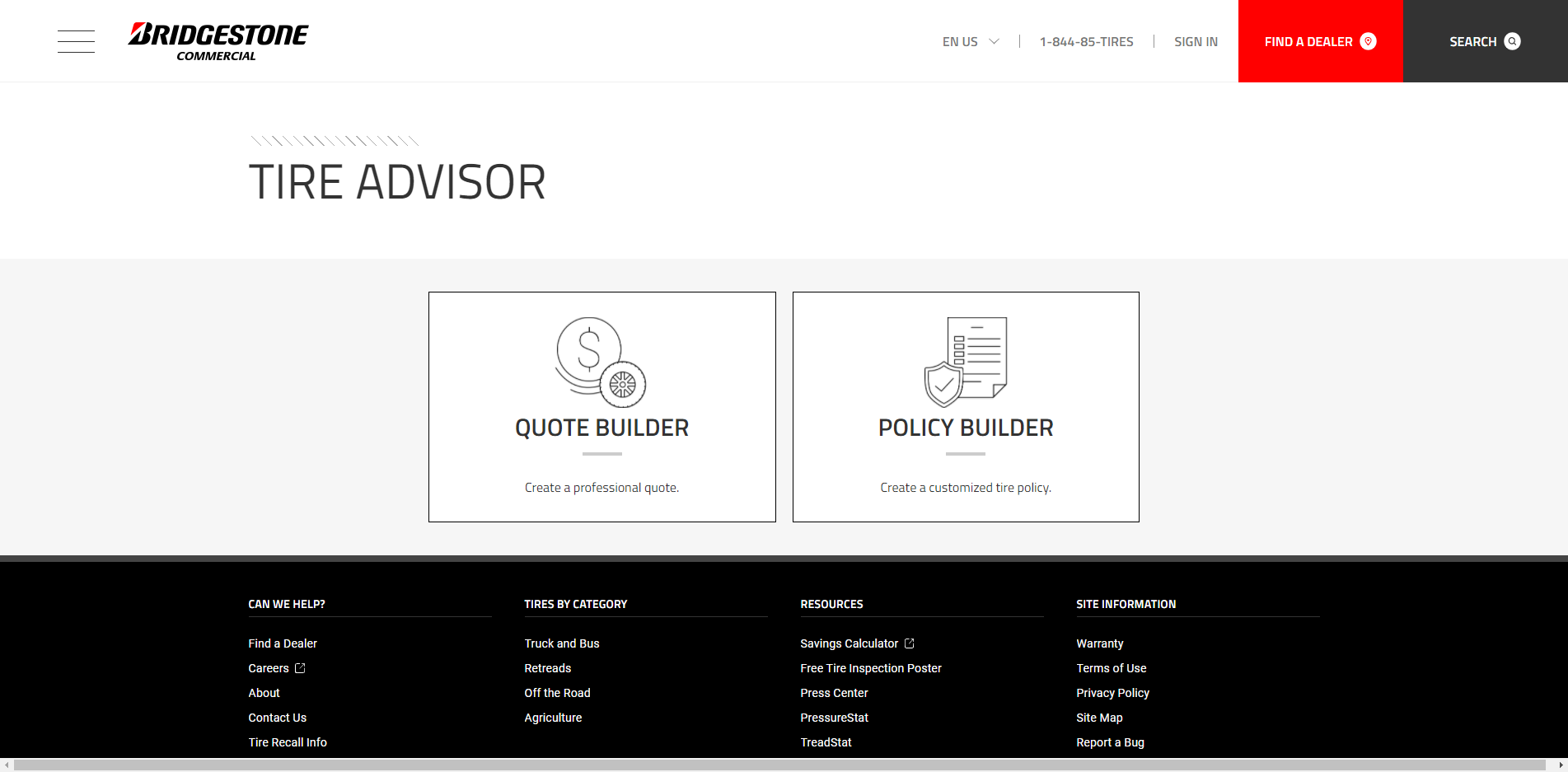 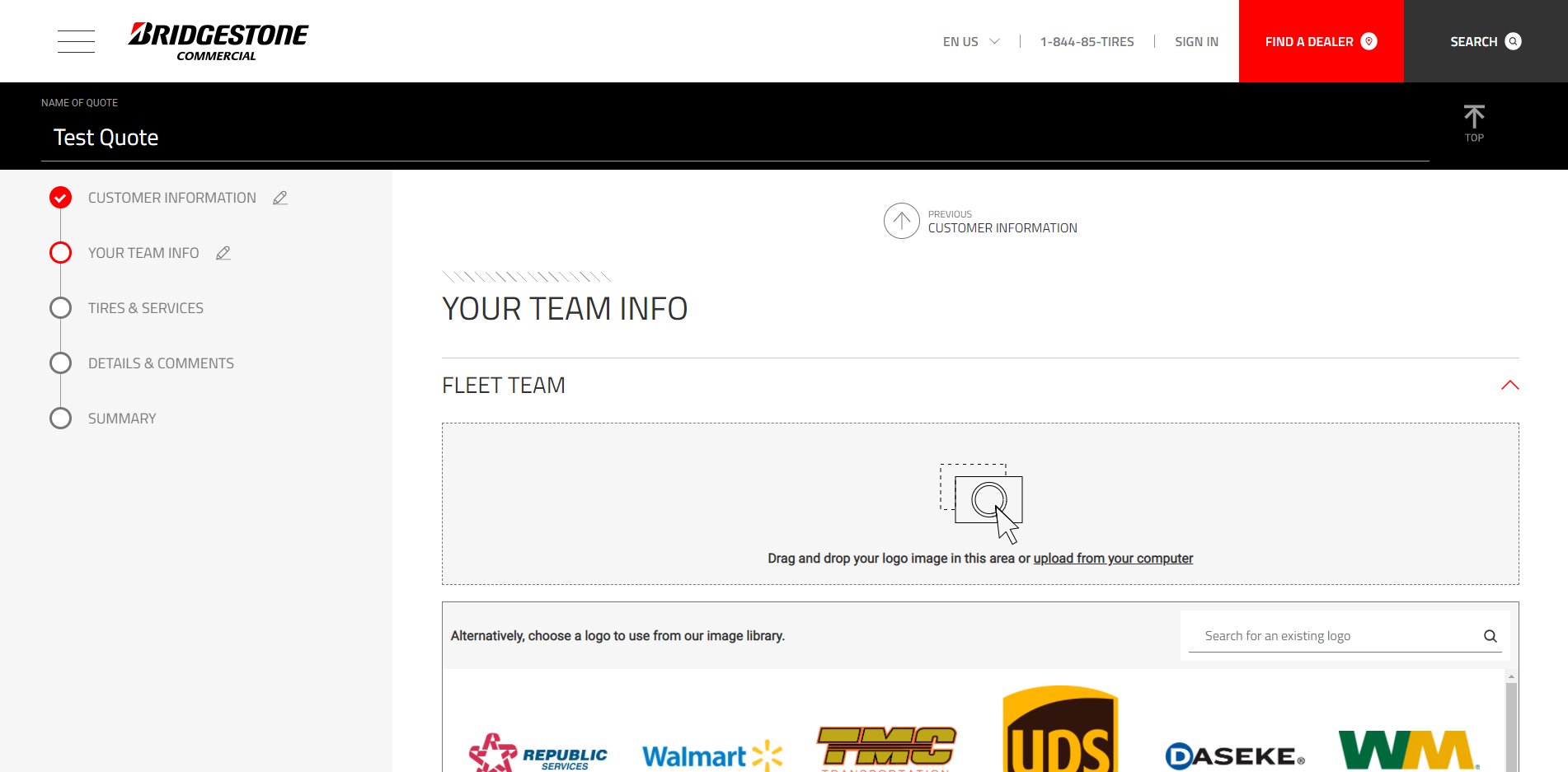 When the ADD SERVICE button is clicked, the option to search or manually enter a service and quote becomes available. Only onc service at a time can be  added, so if another one needs to be added, click ADD ANOTHER SERVICE.
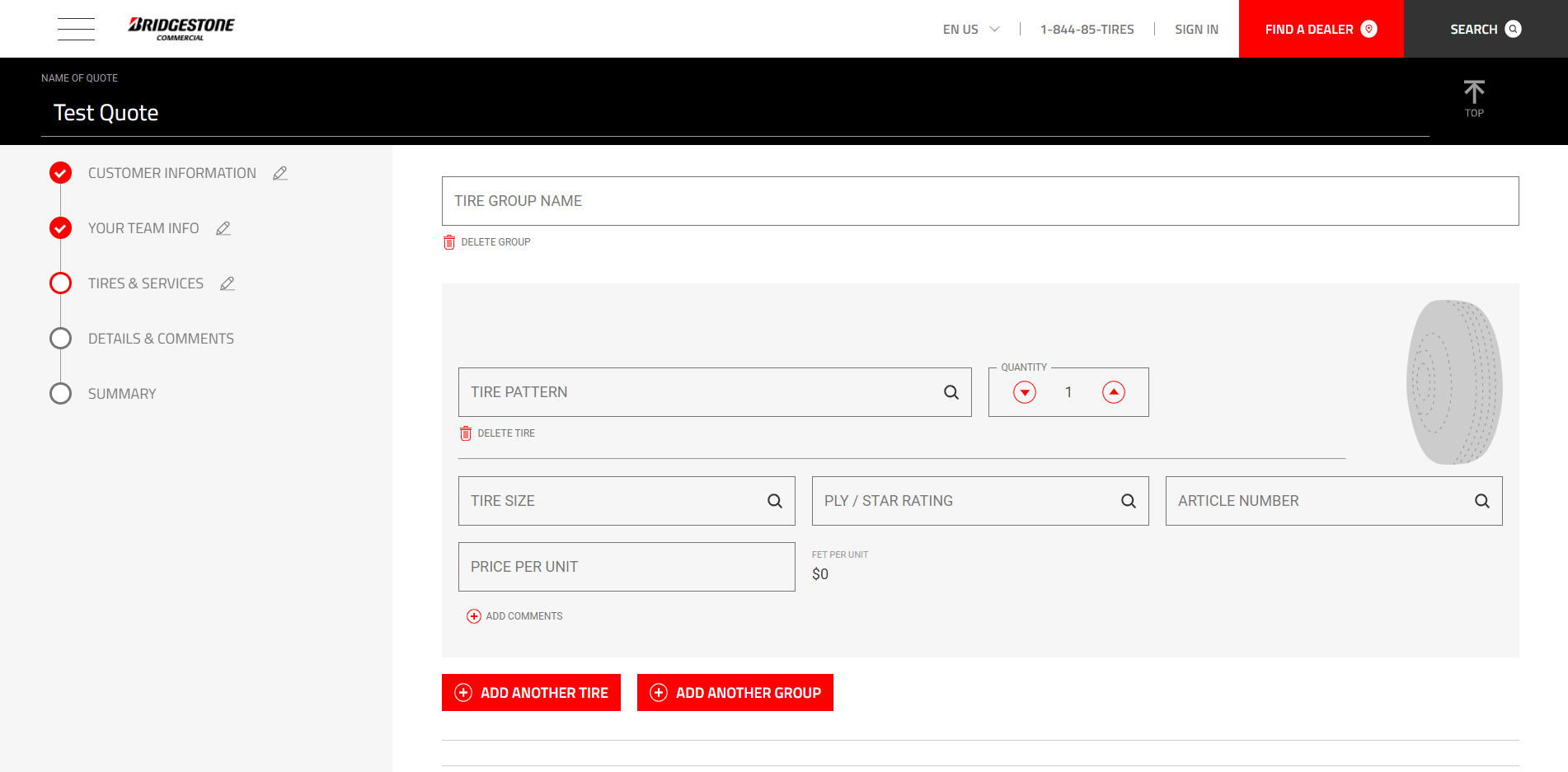 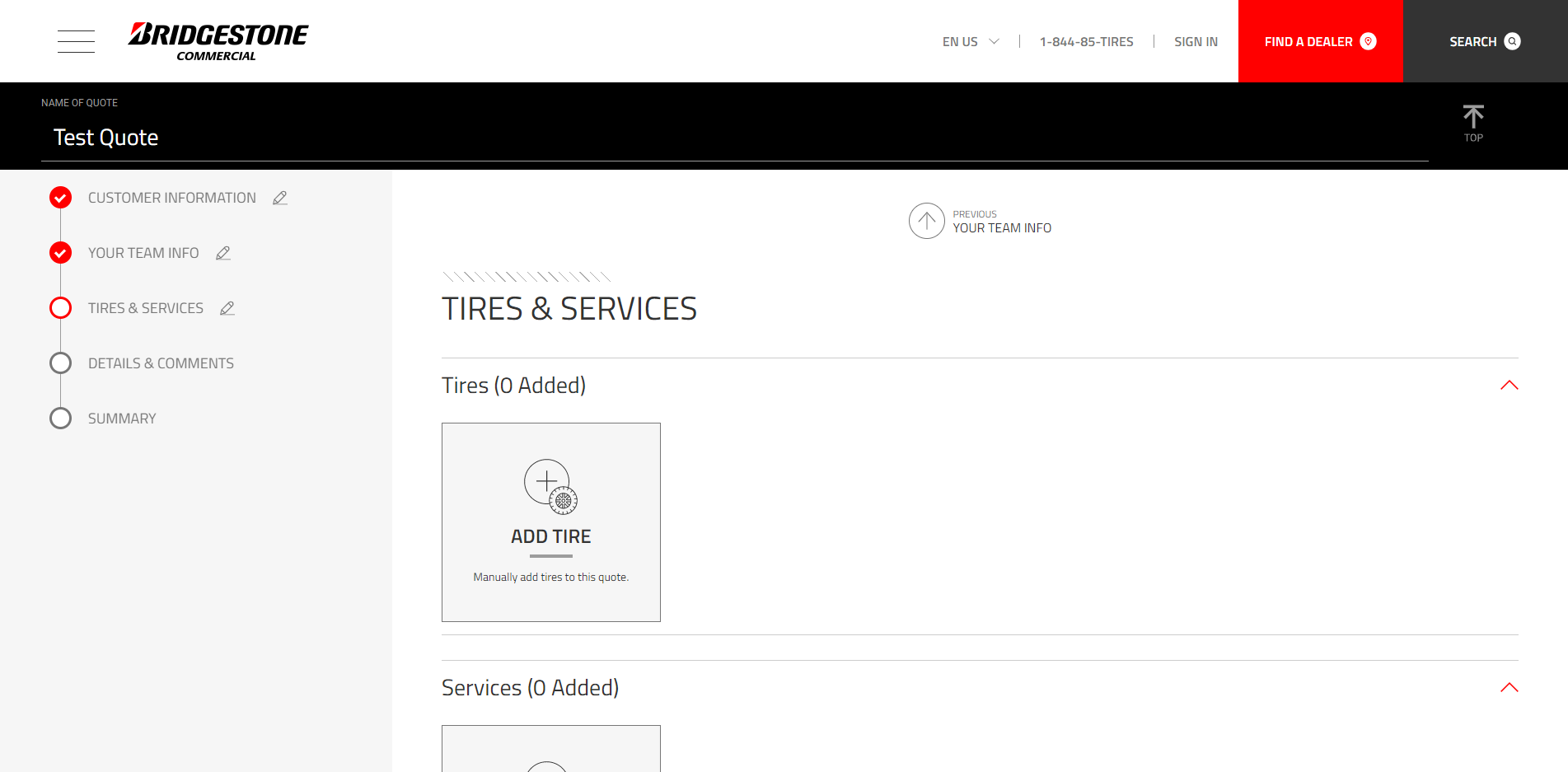 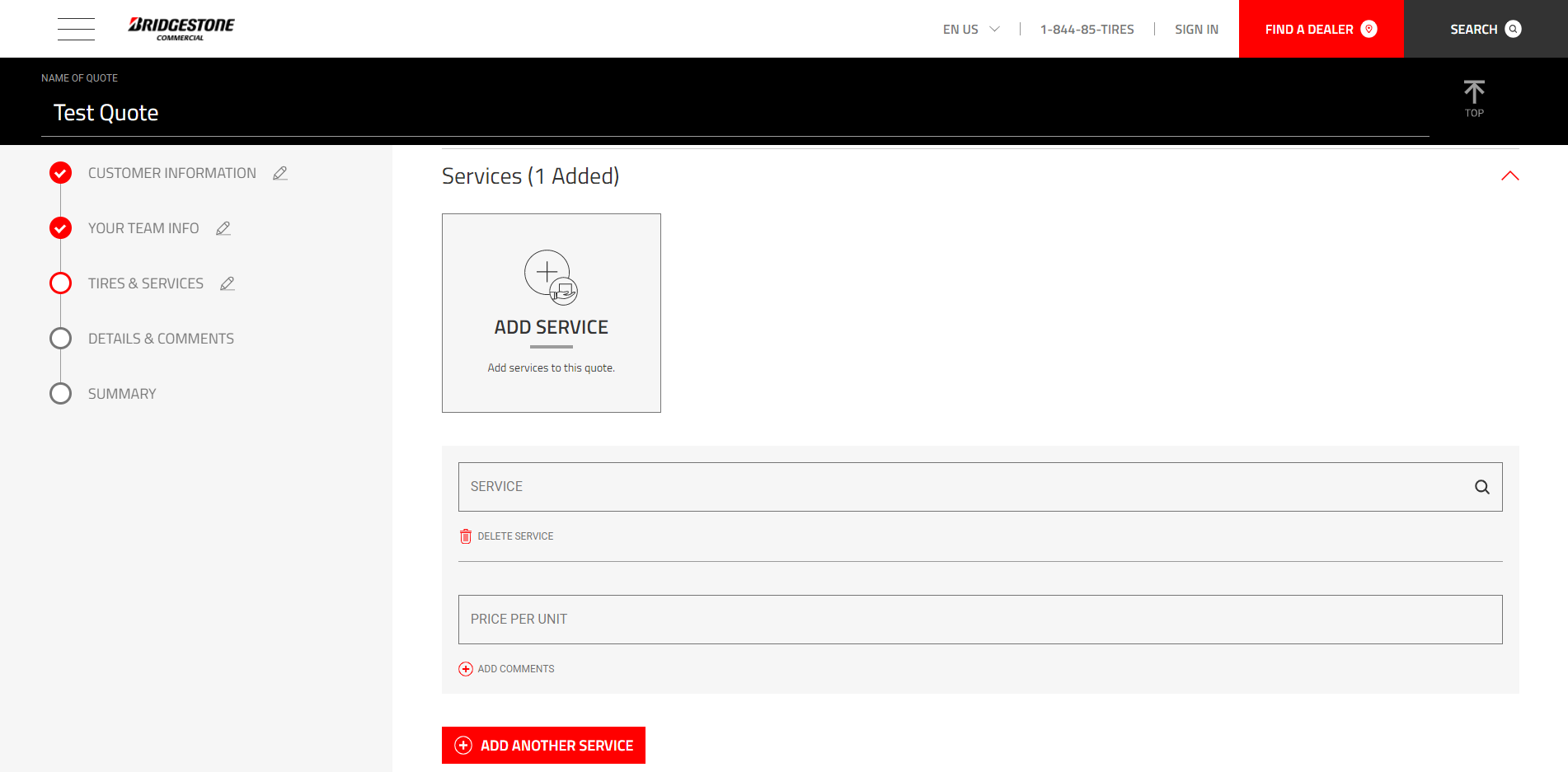 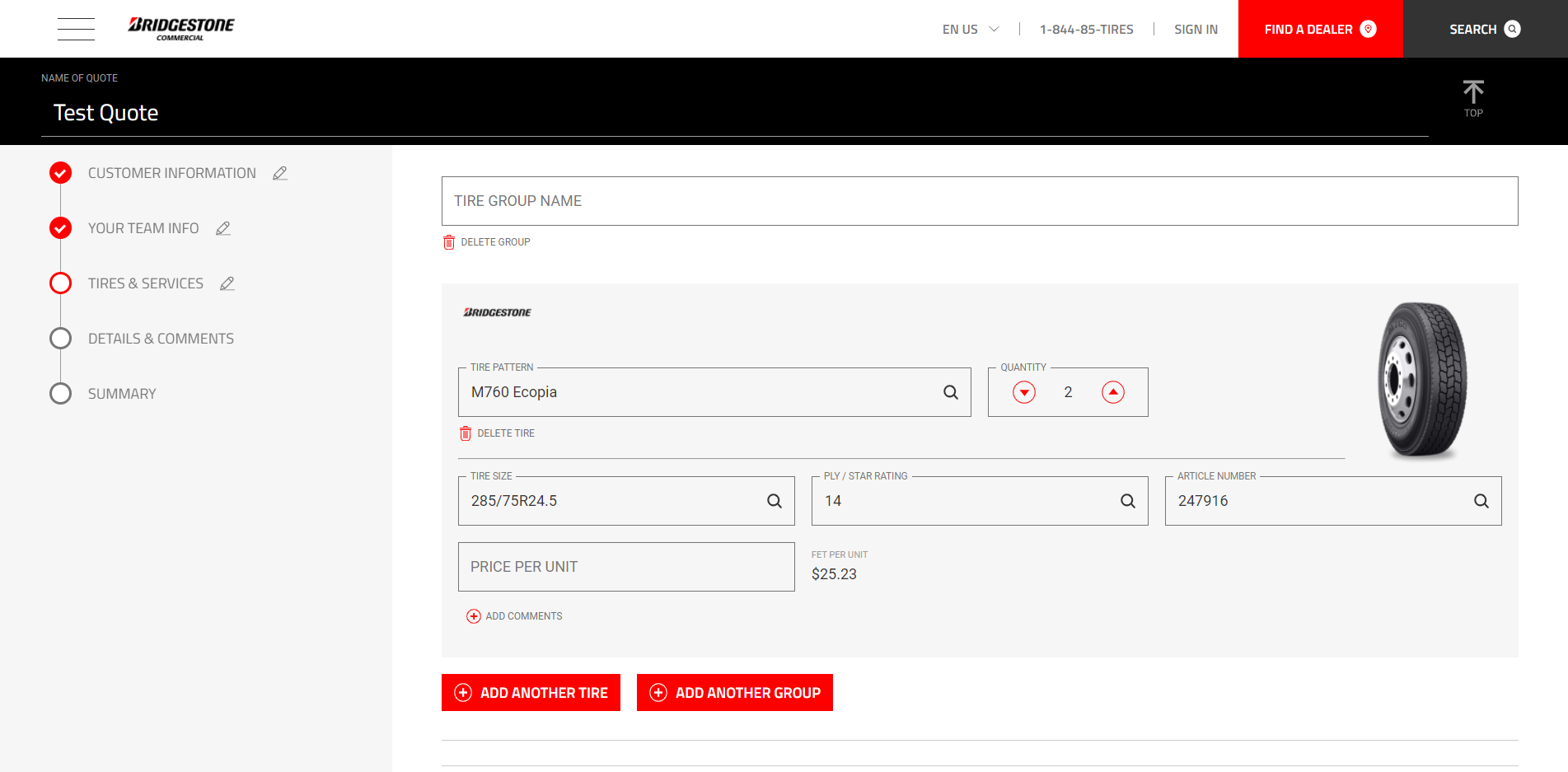 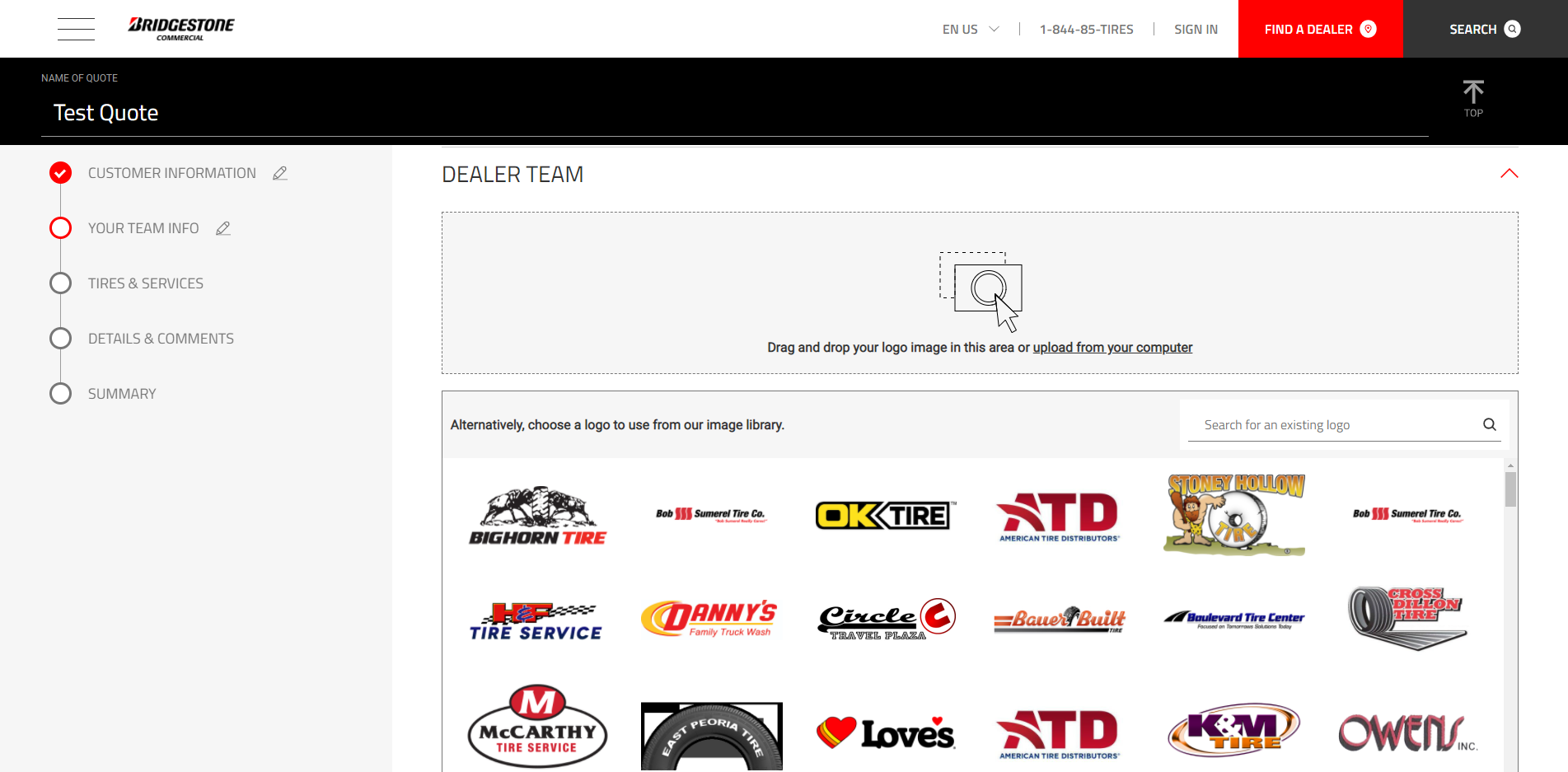 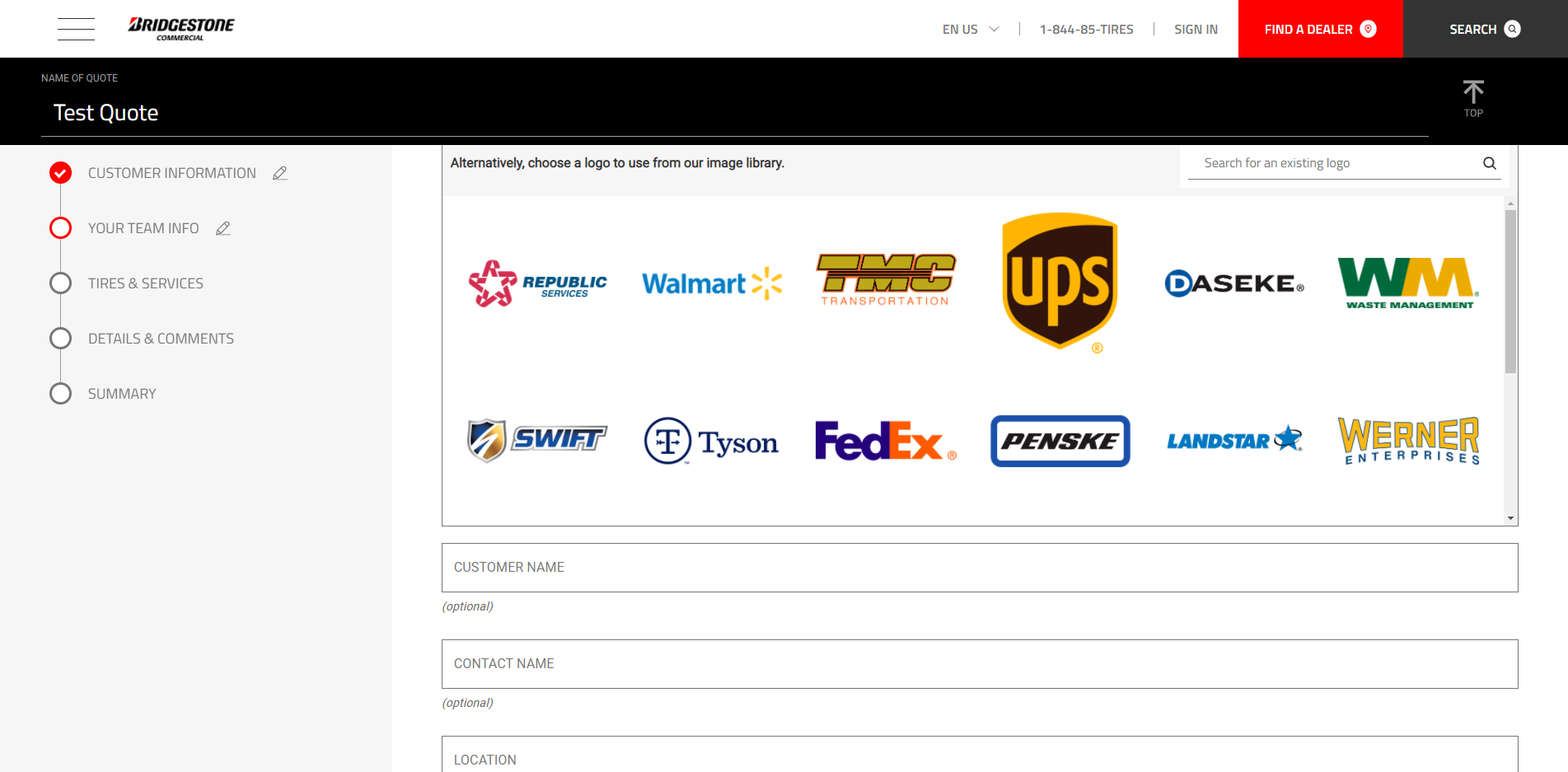 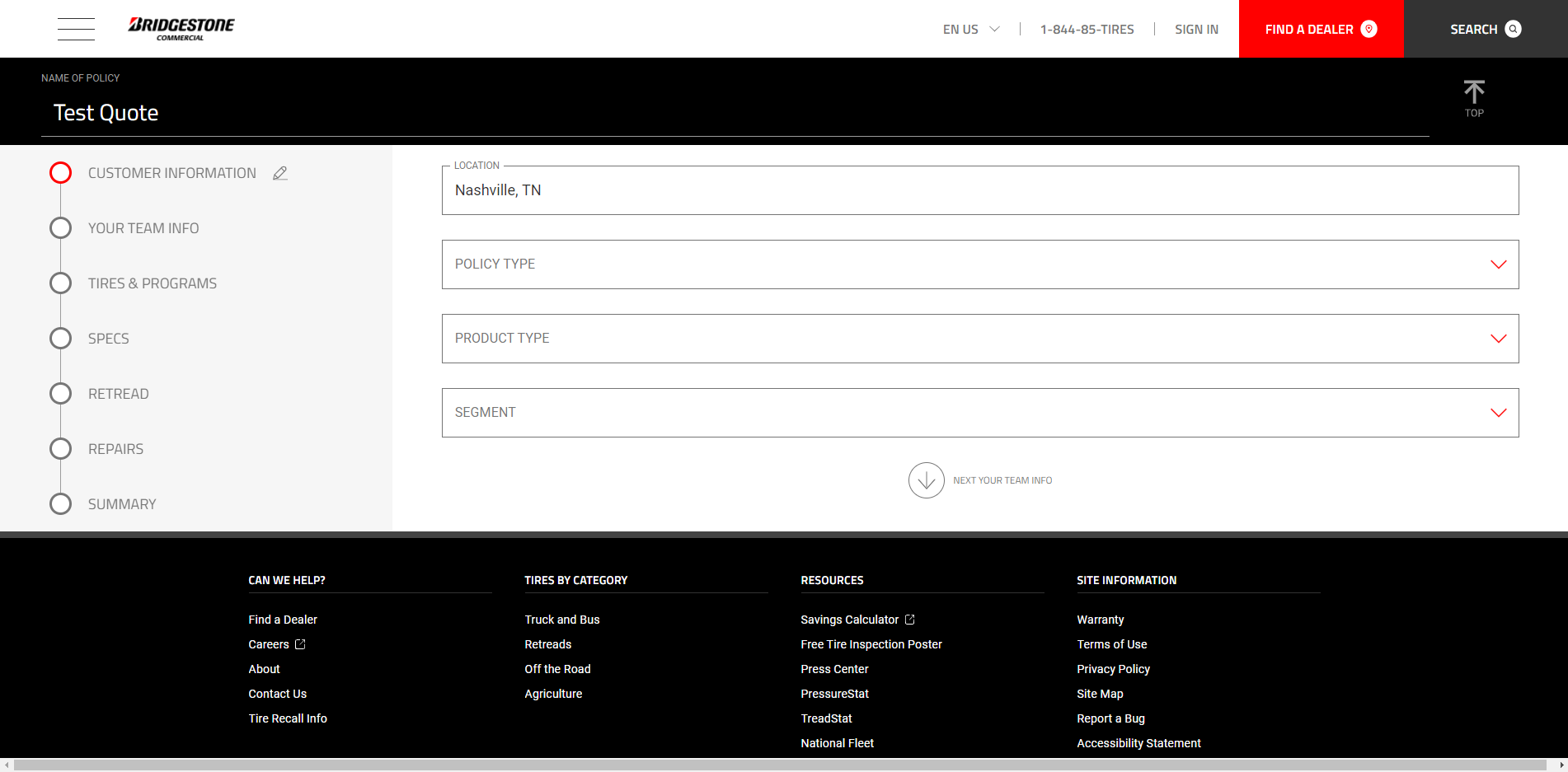 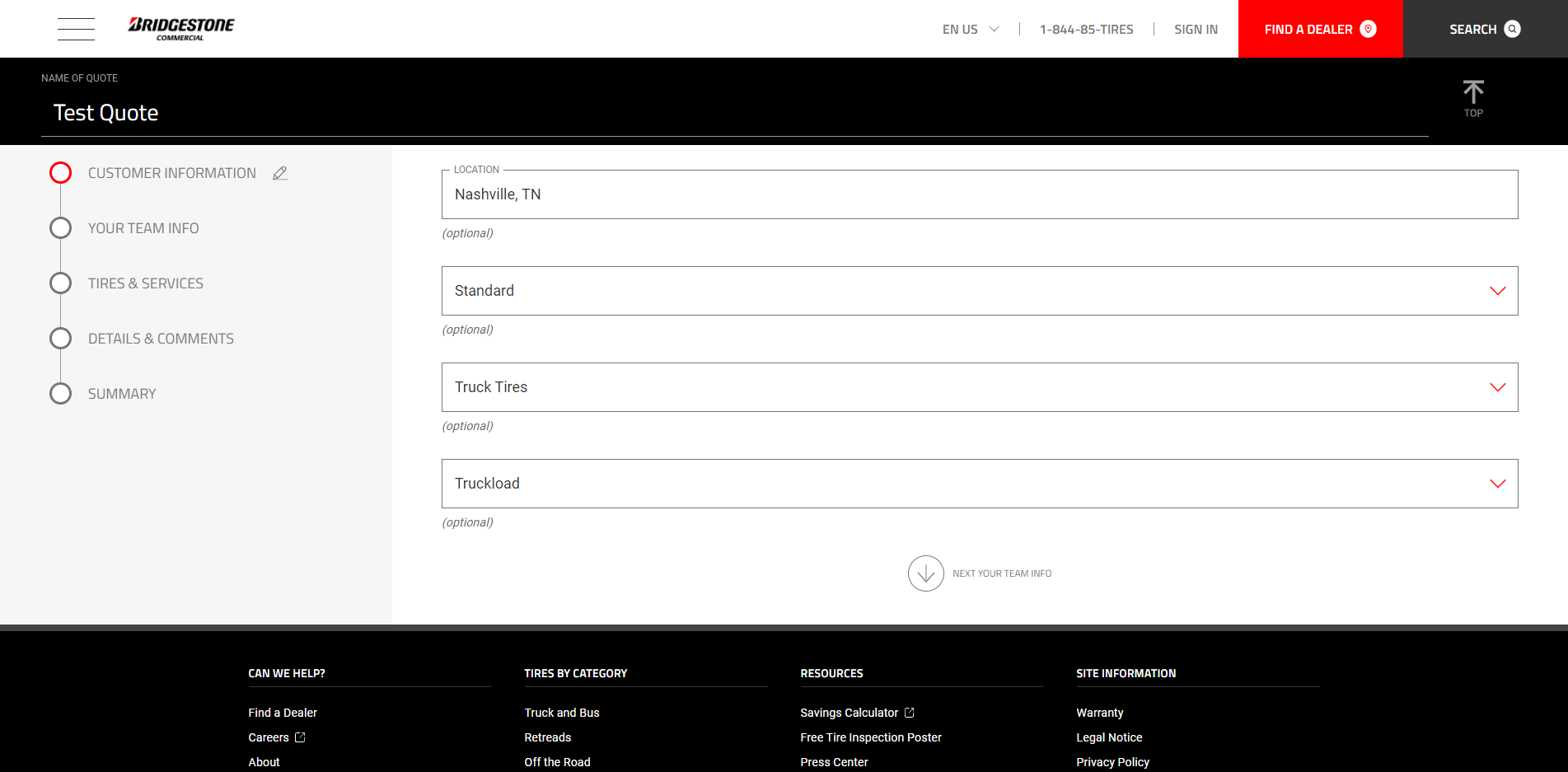 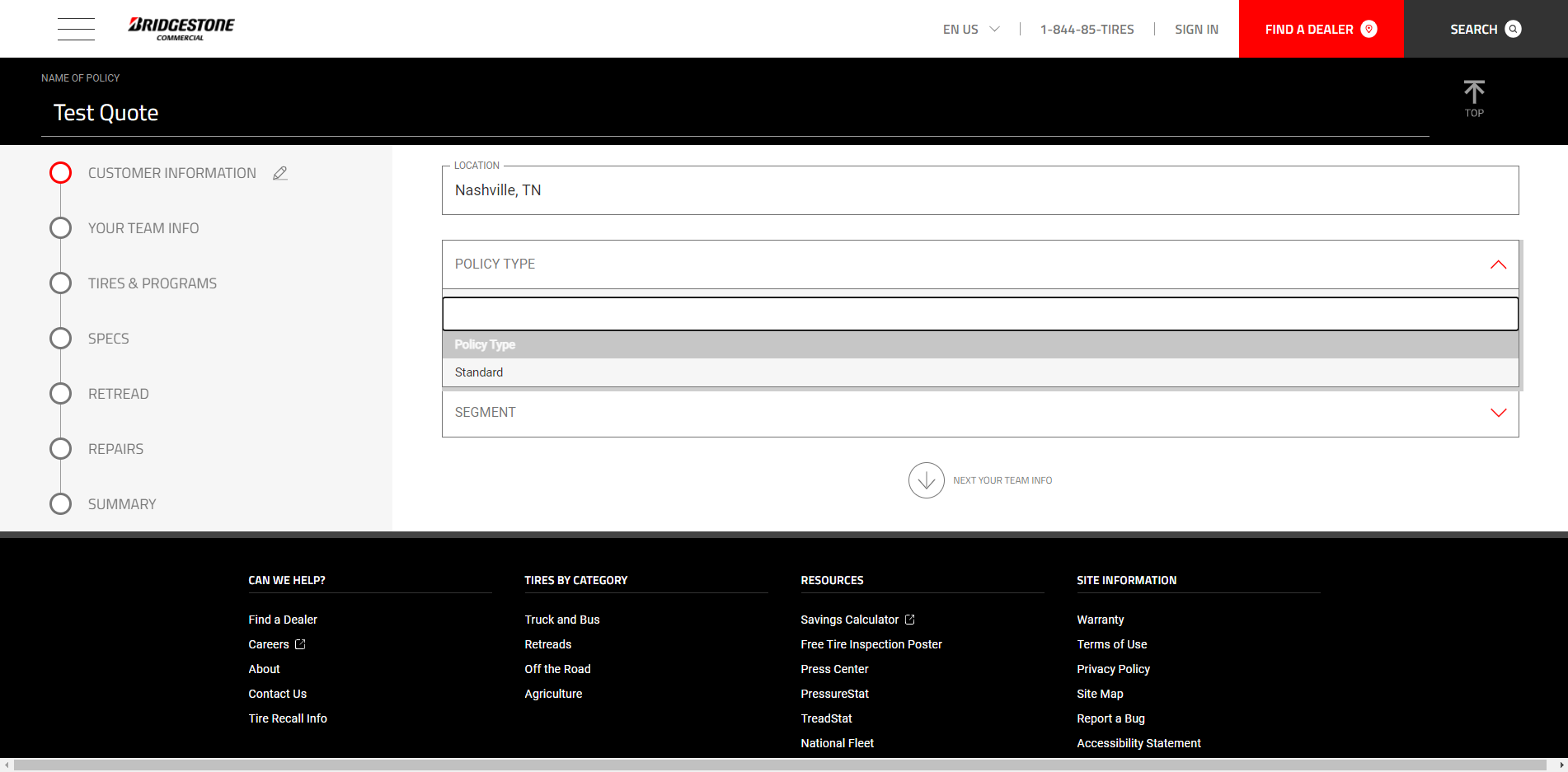 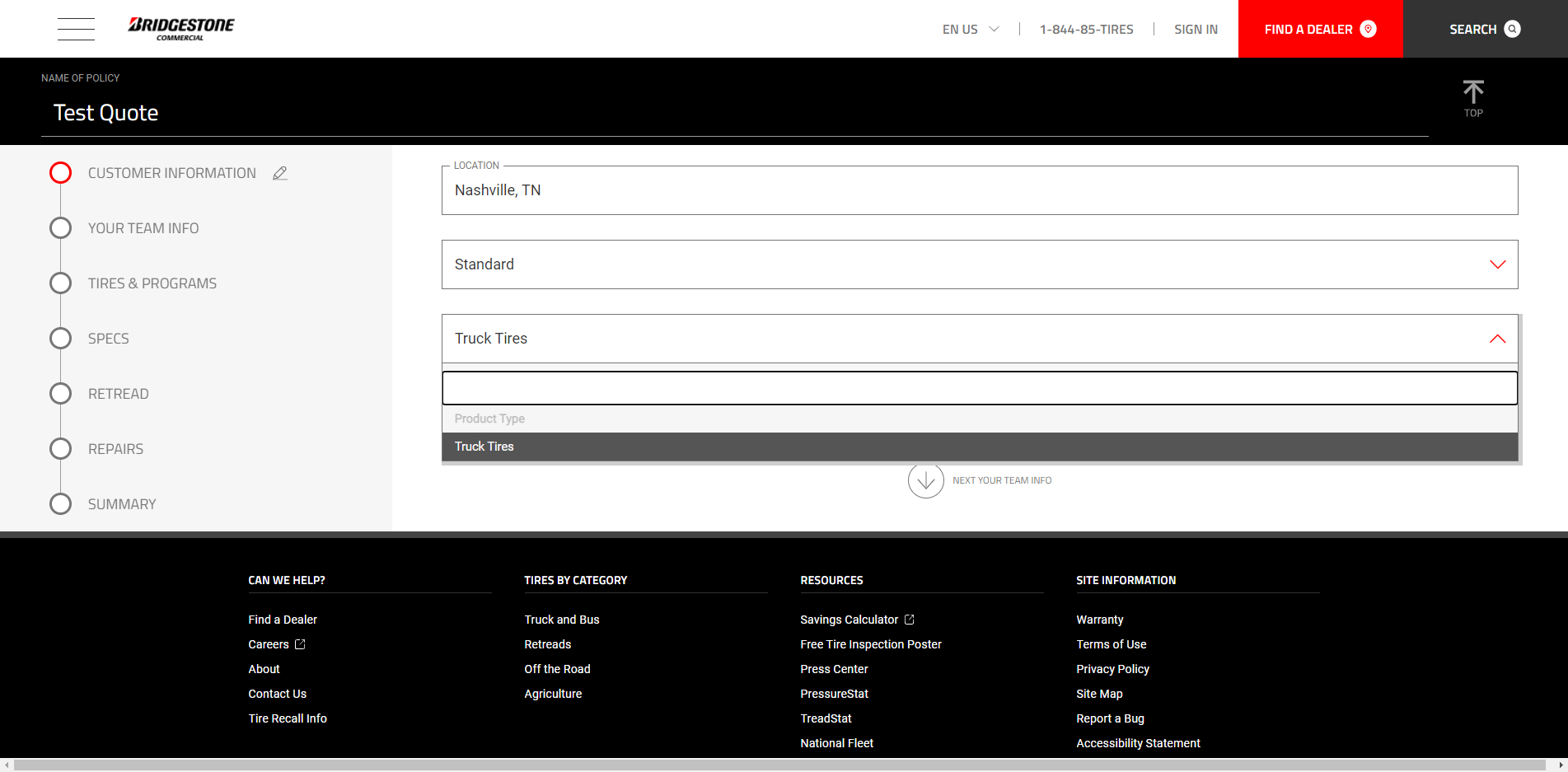 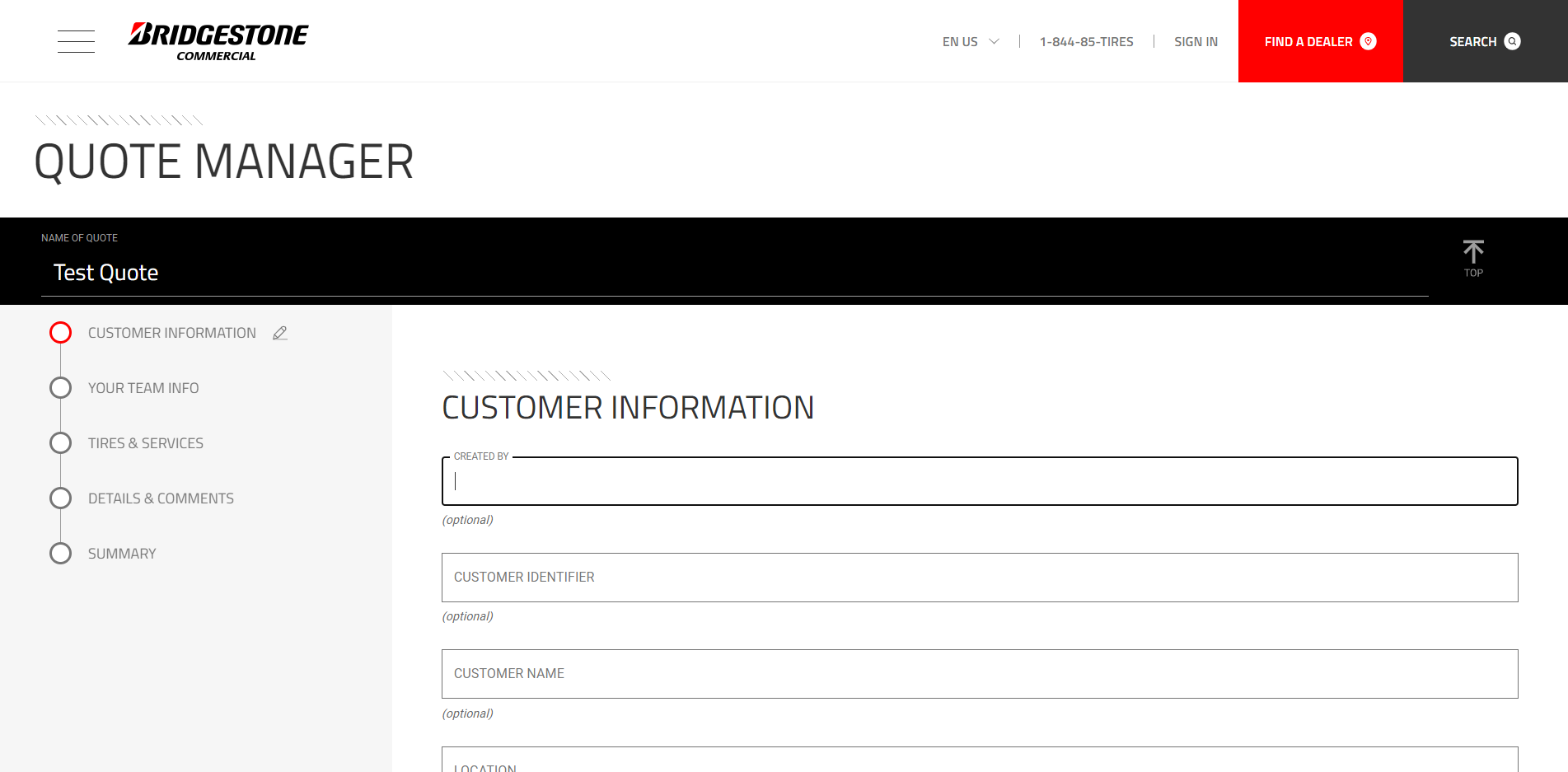 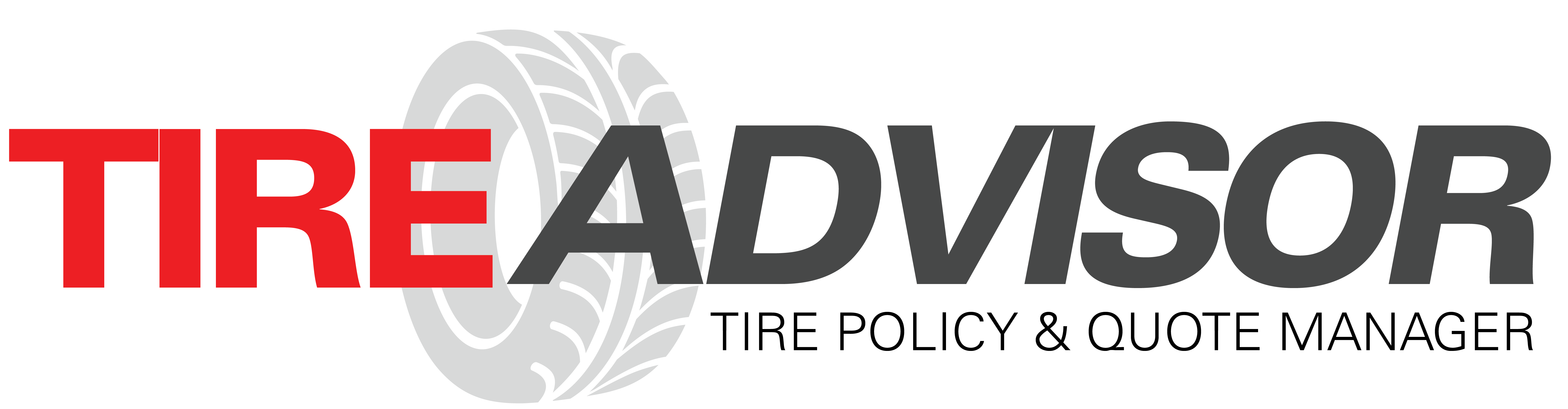 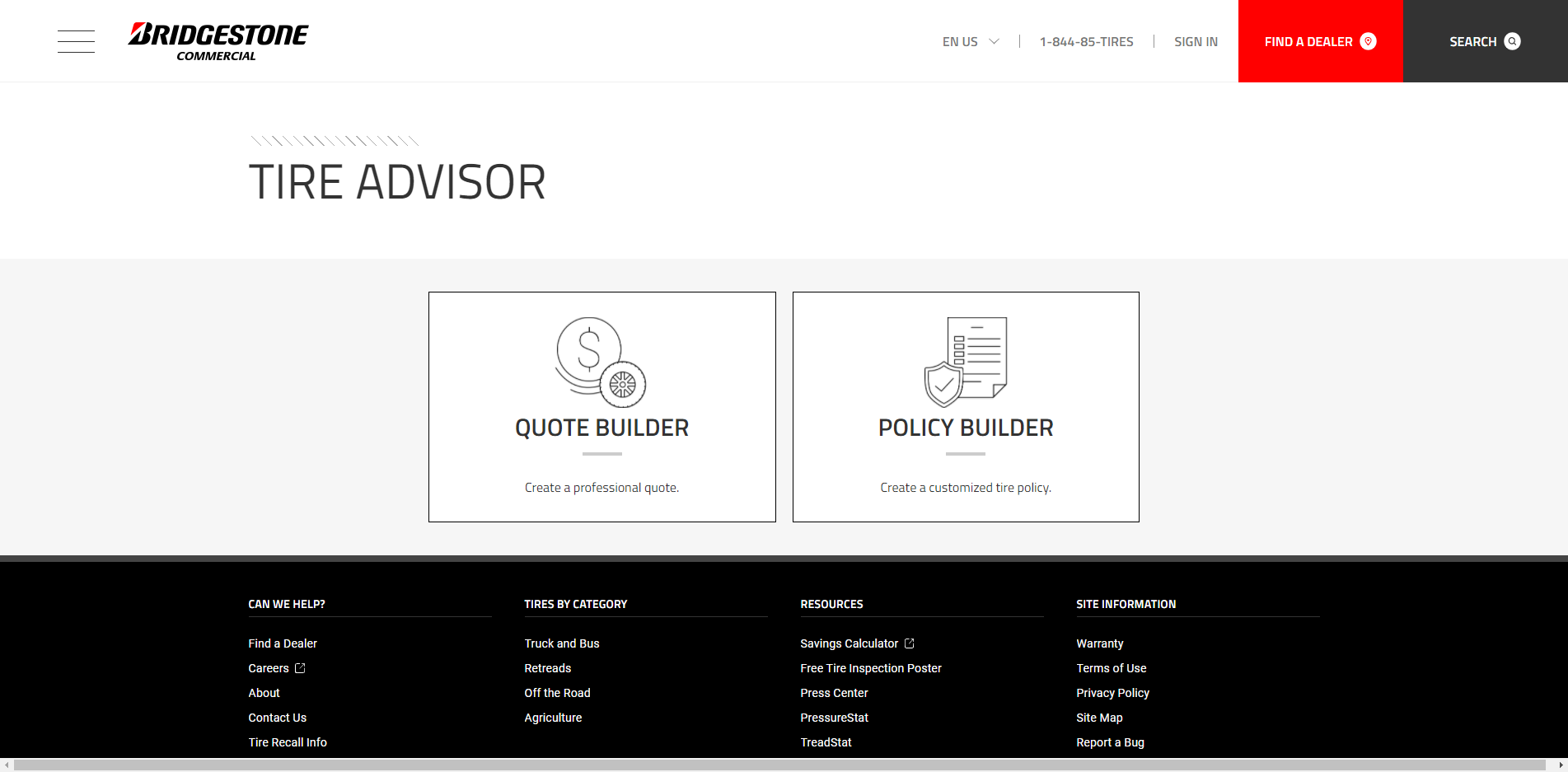 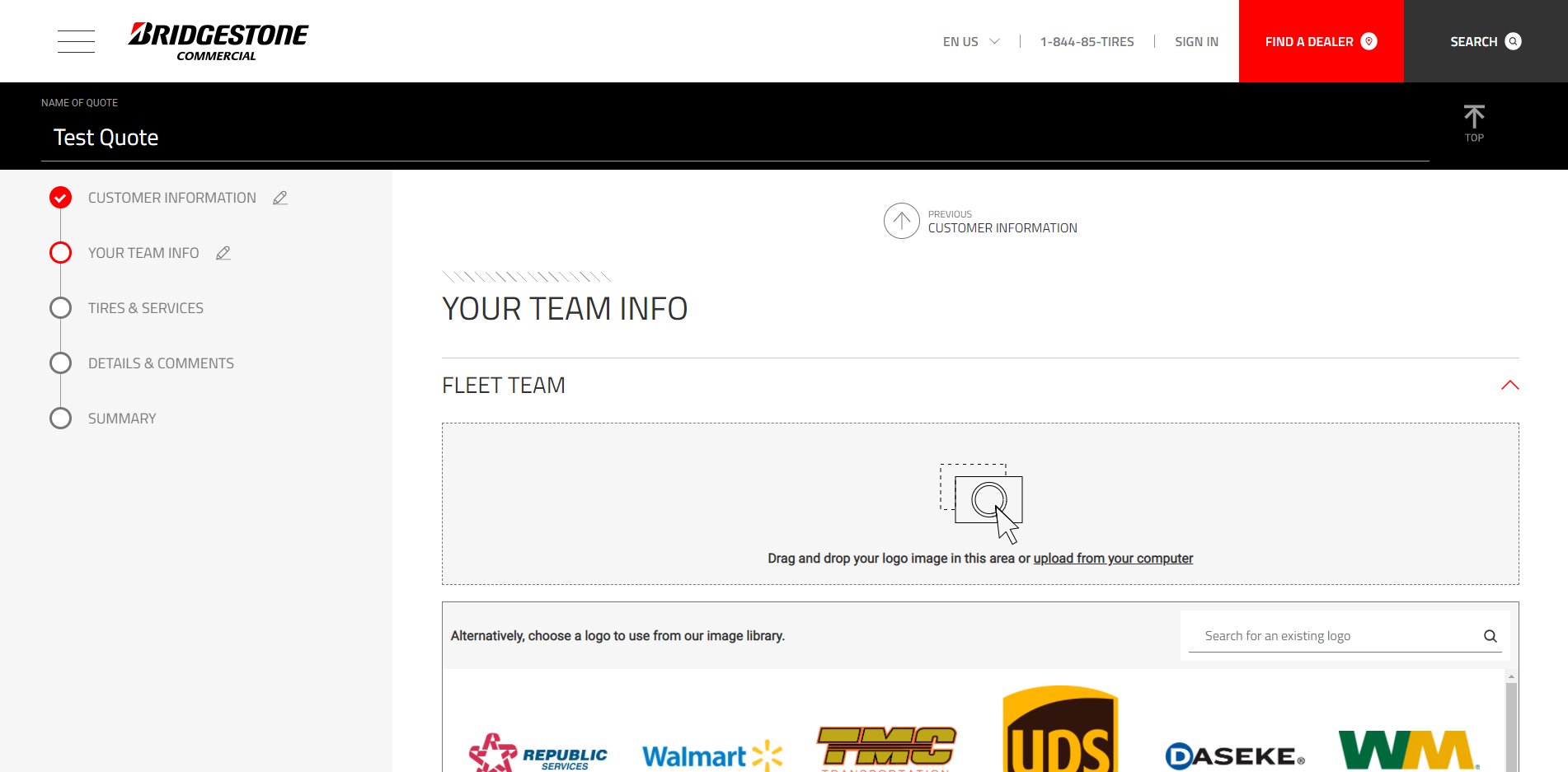 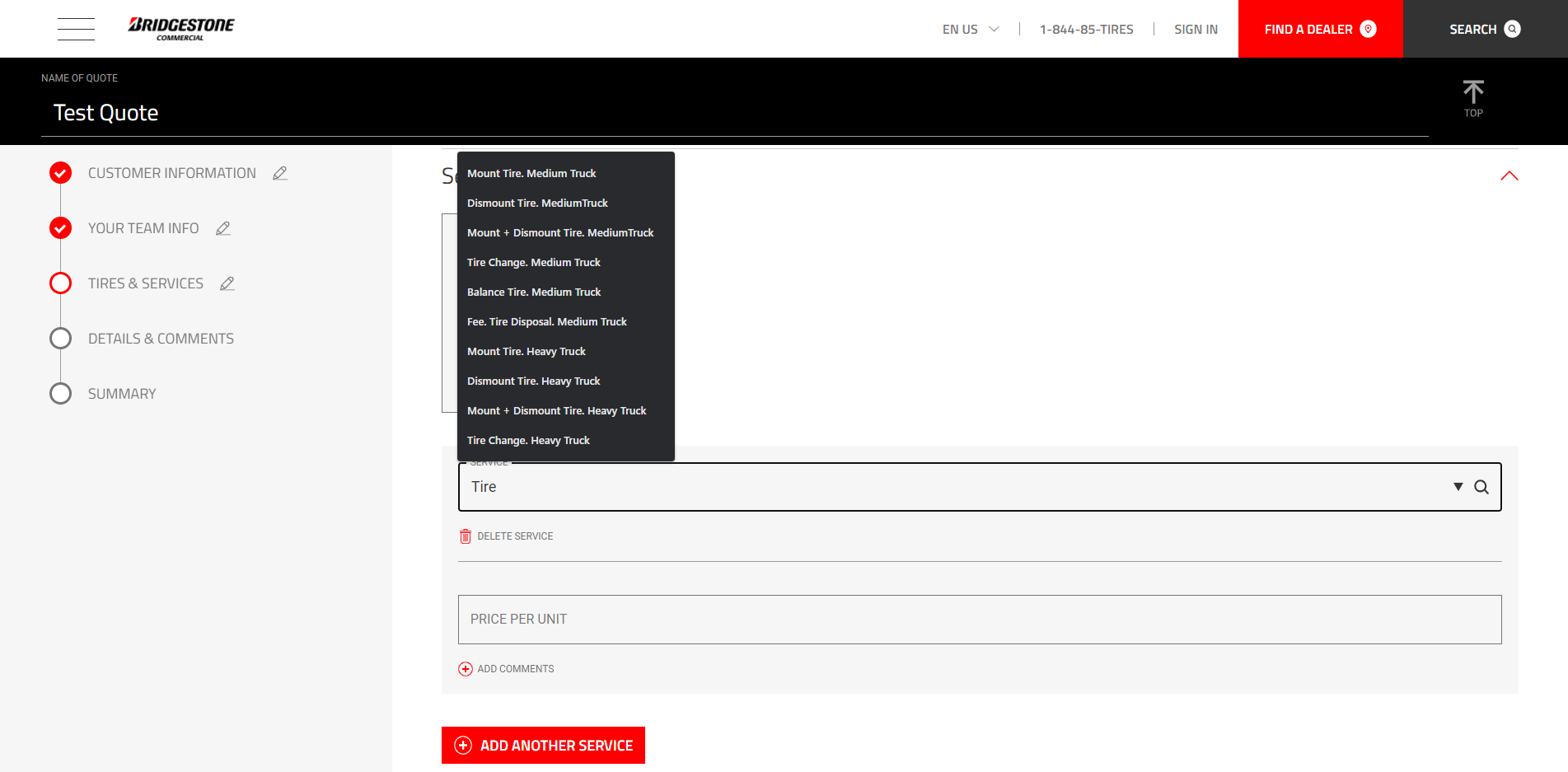 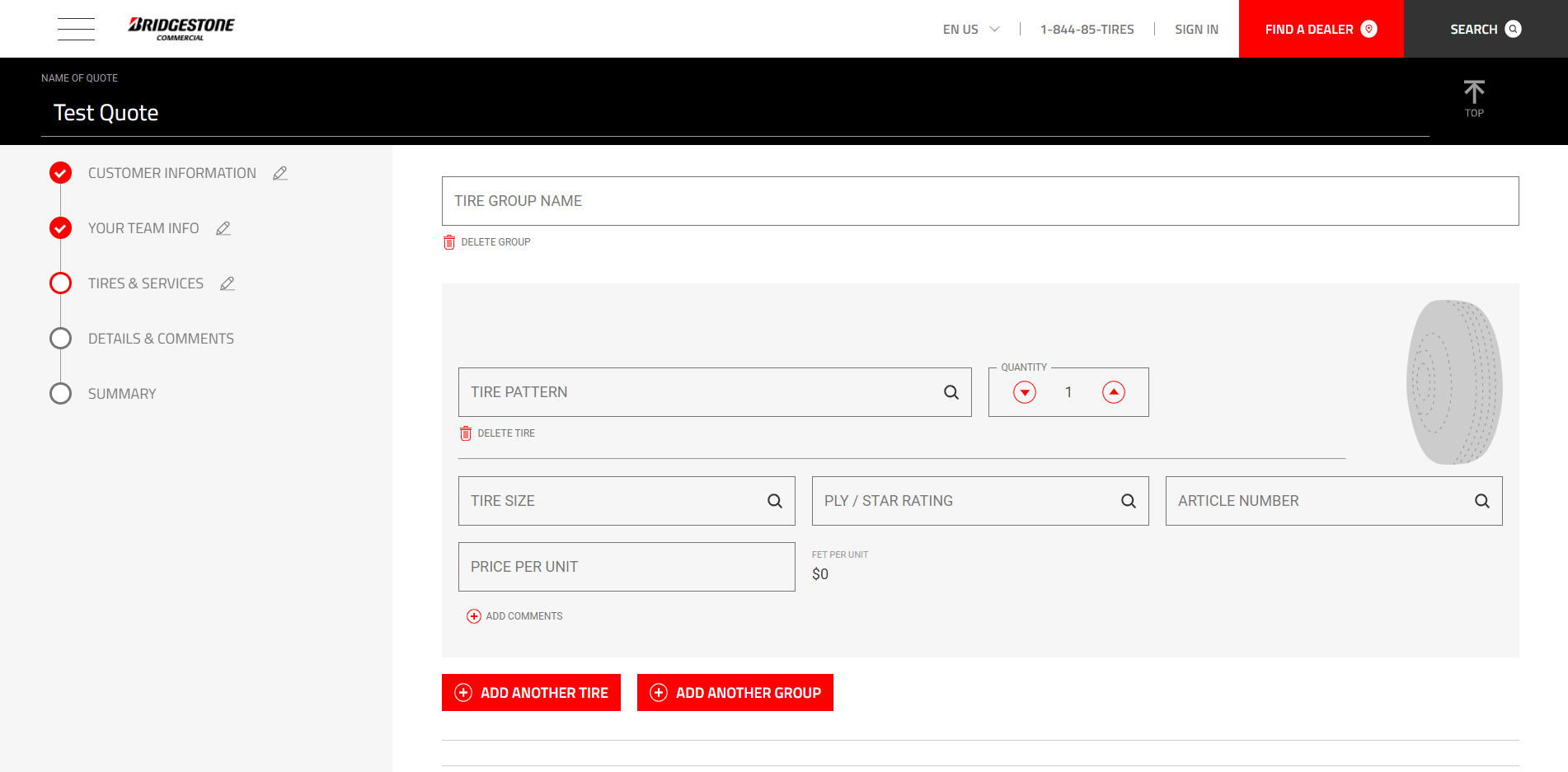 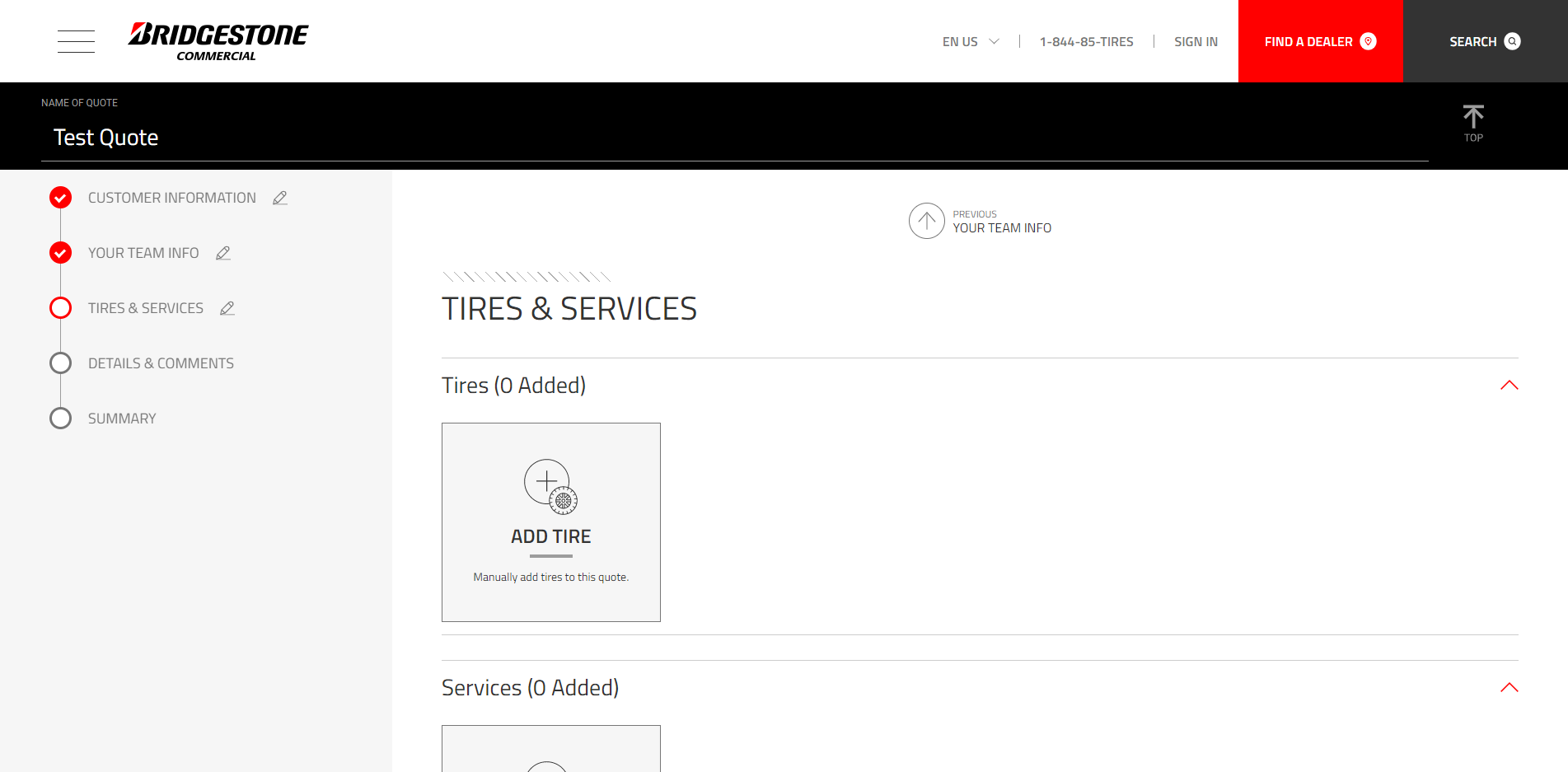 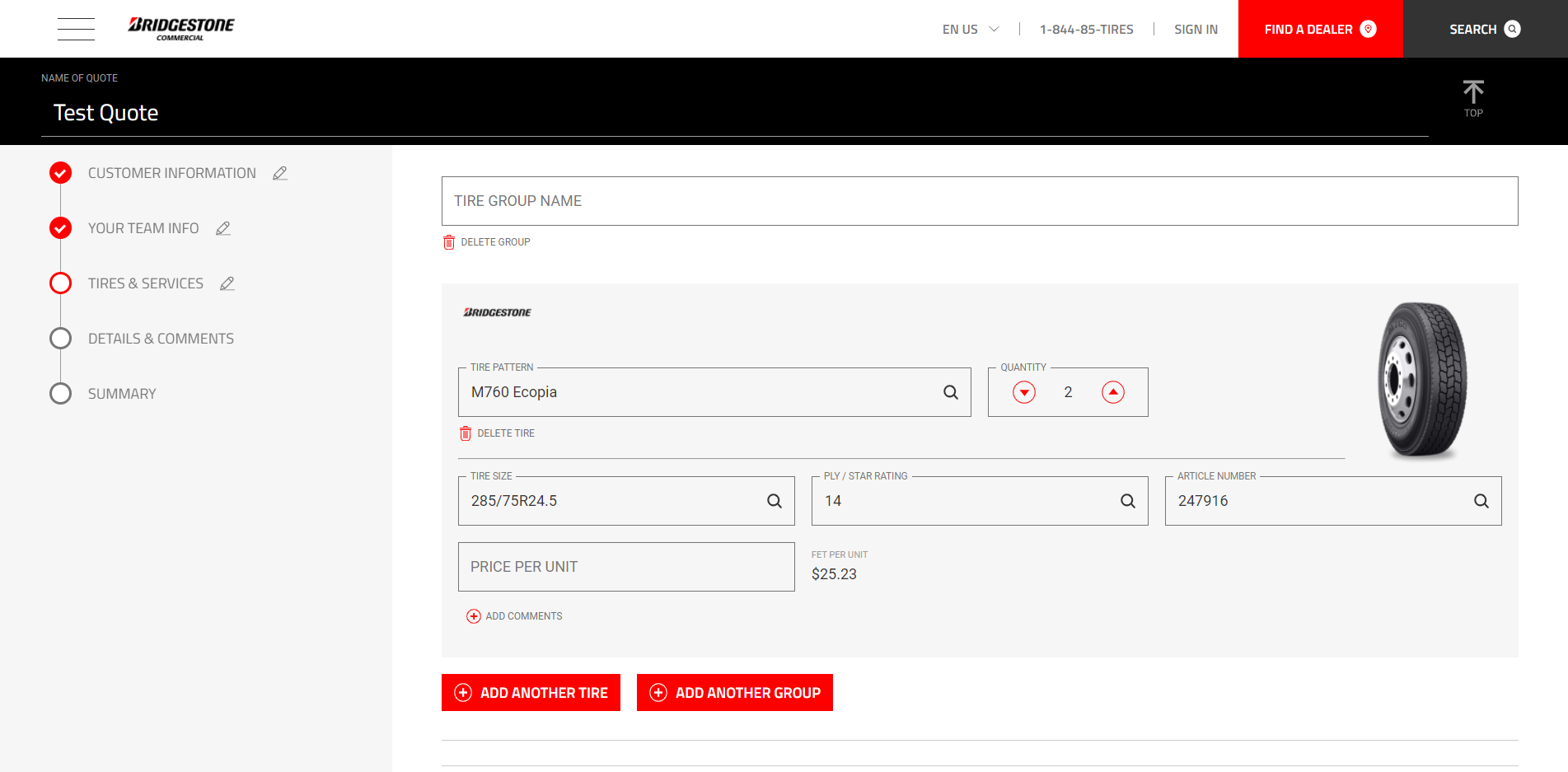 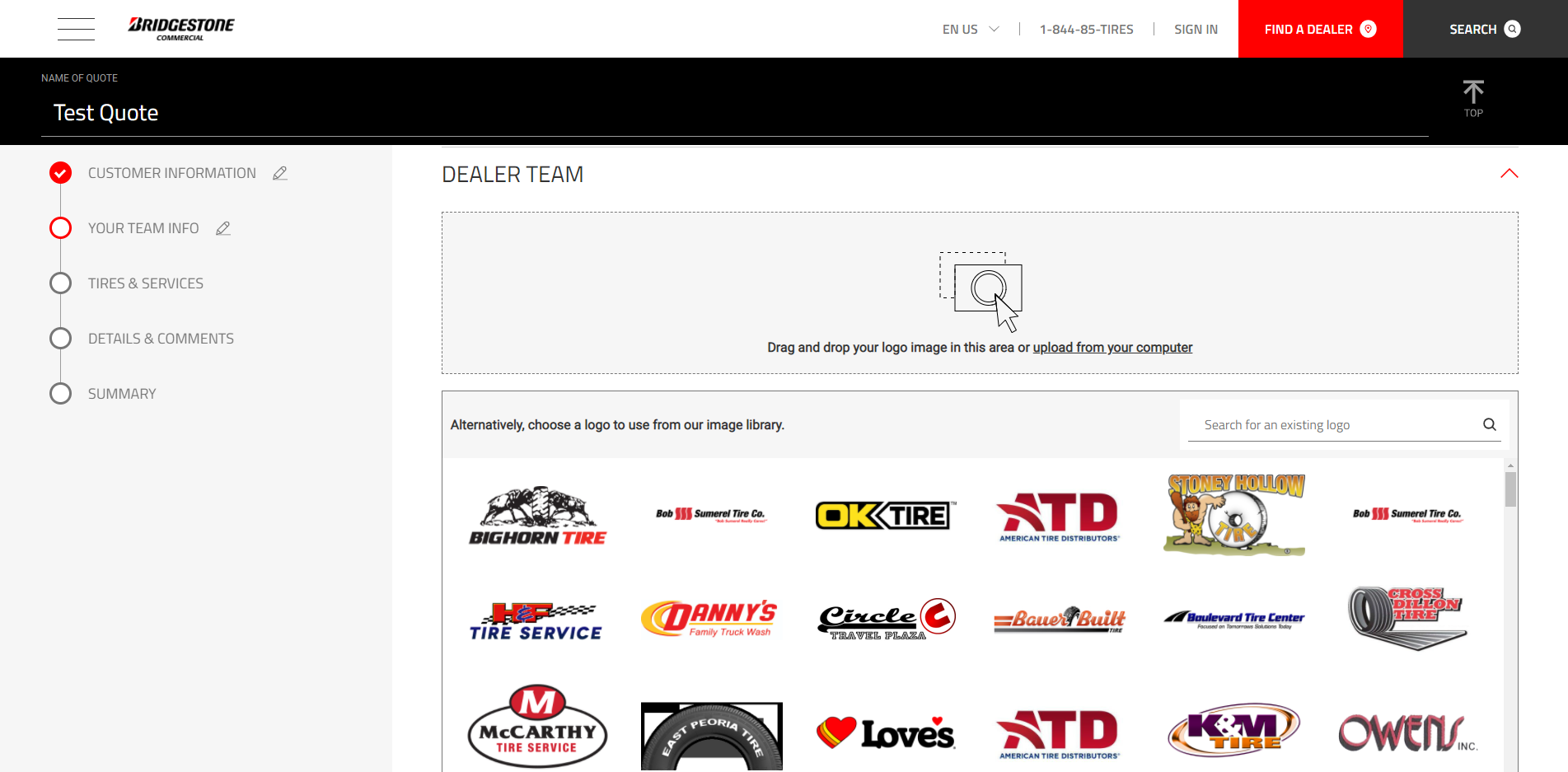 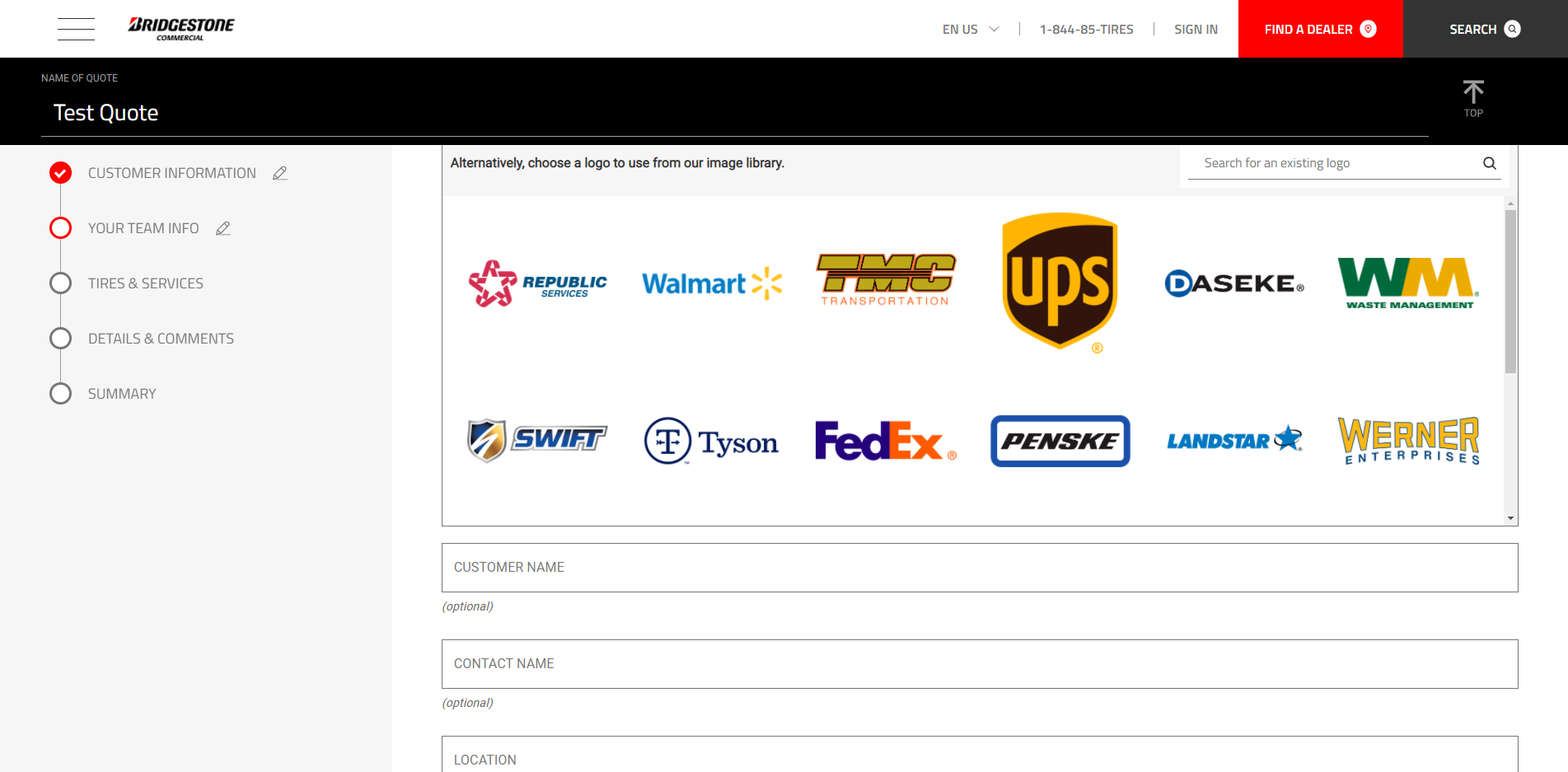 When using the Service box, enter      in a keyword and available services based on the keyword will display. Example shown here based on Tire.
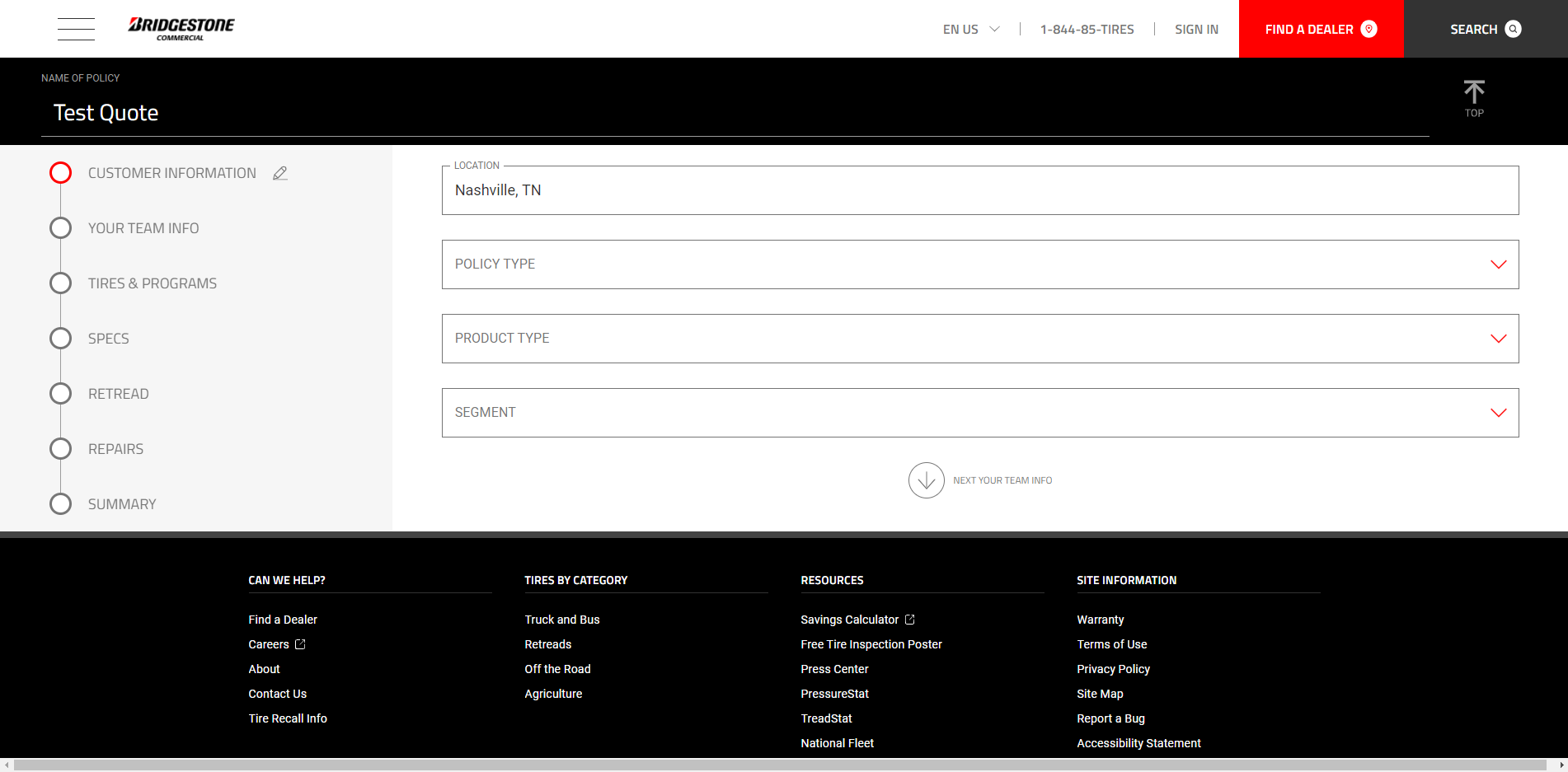 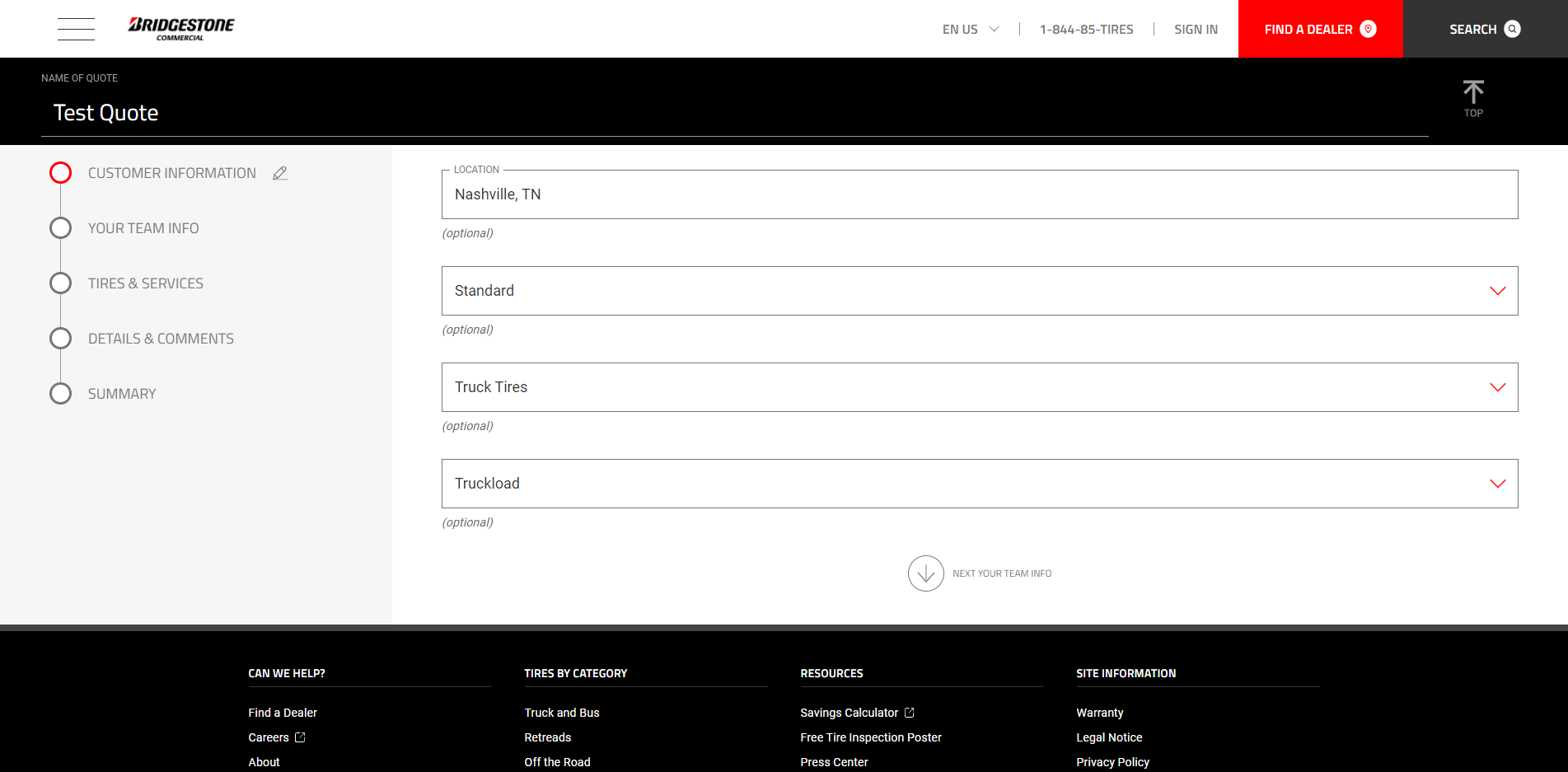 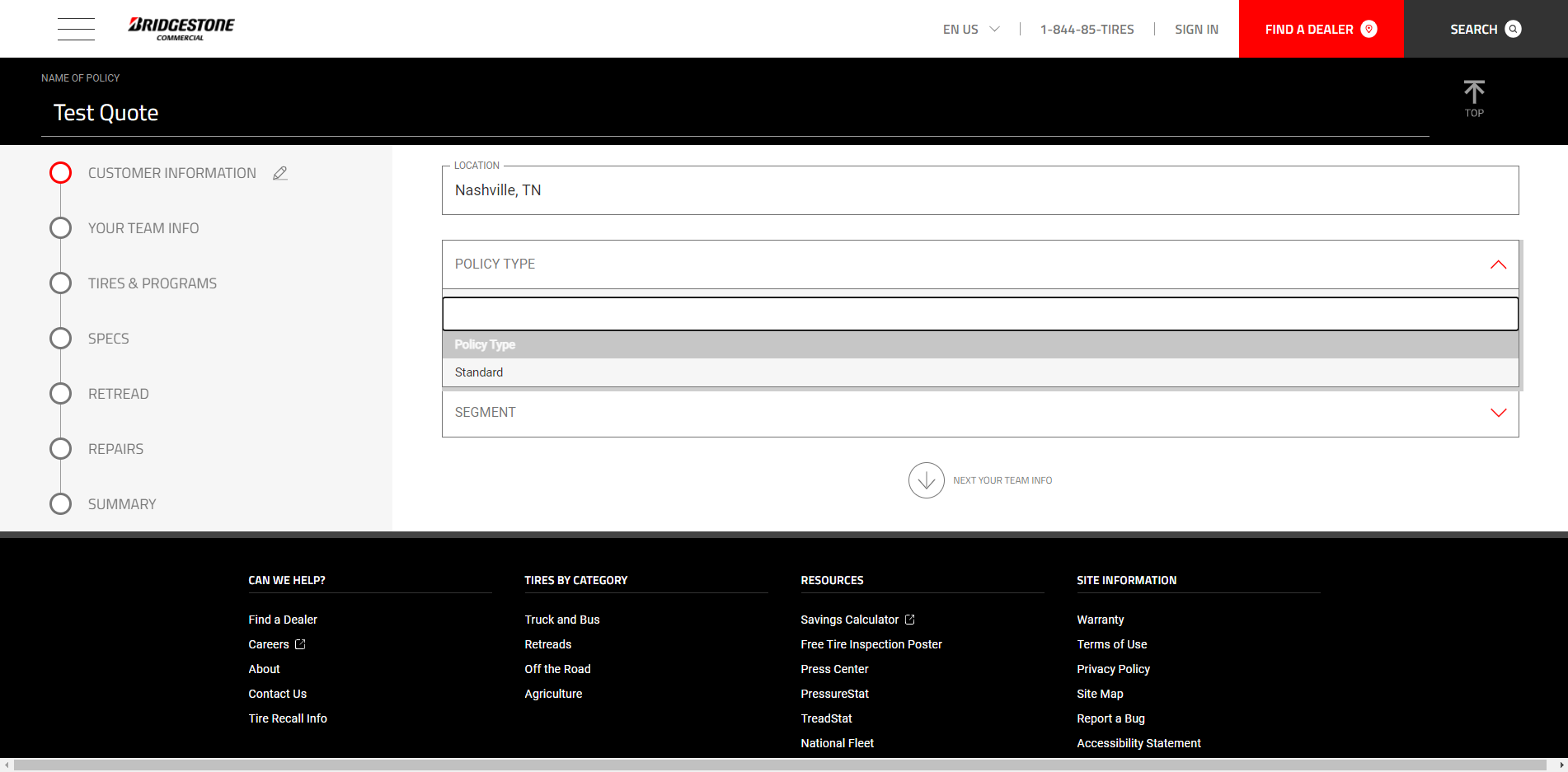 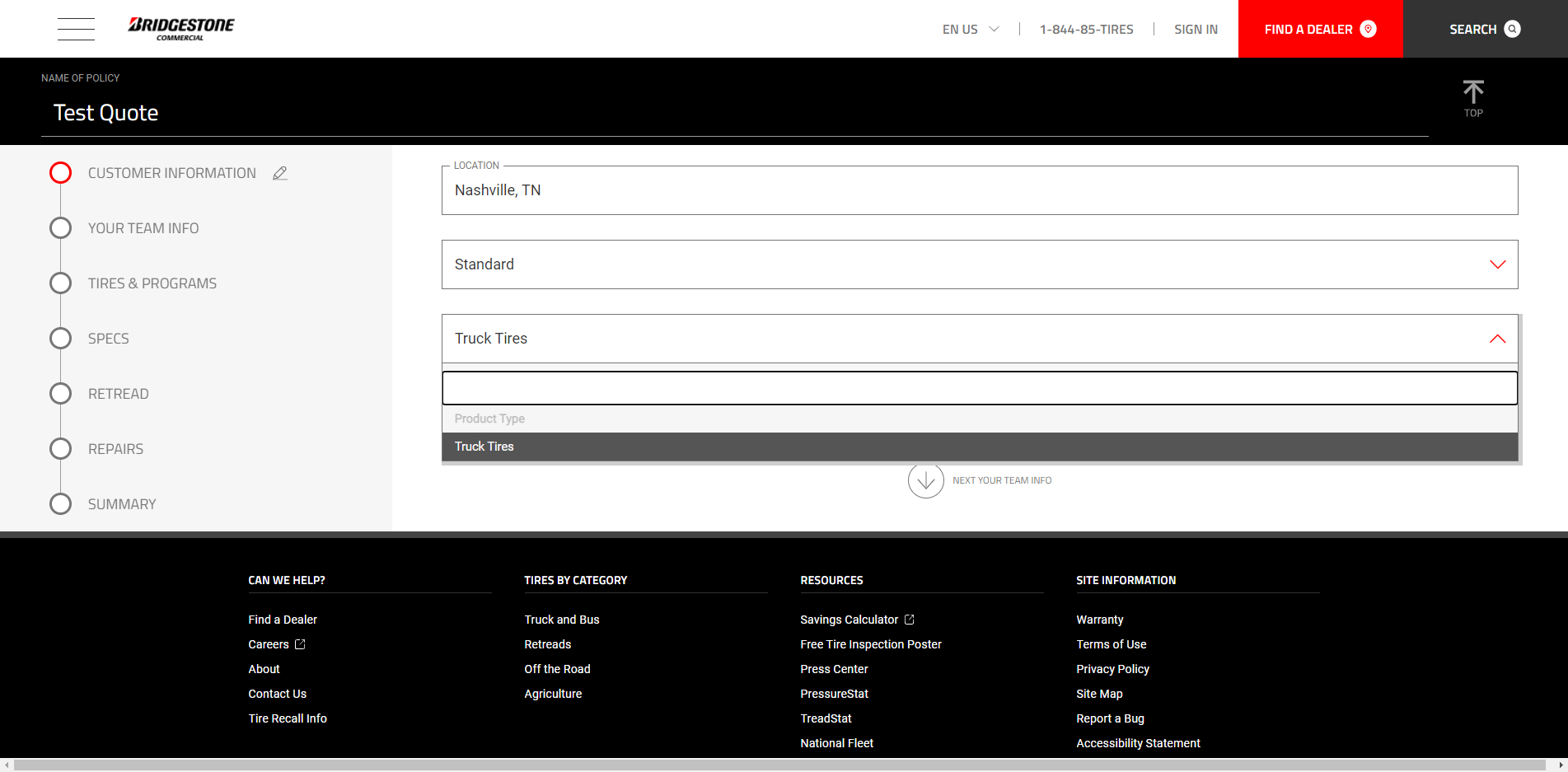 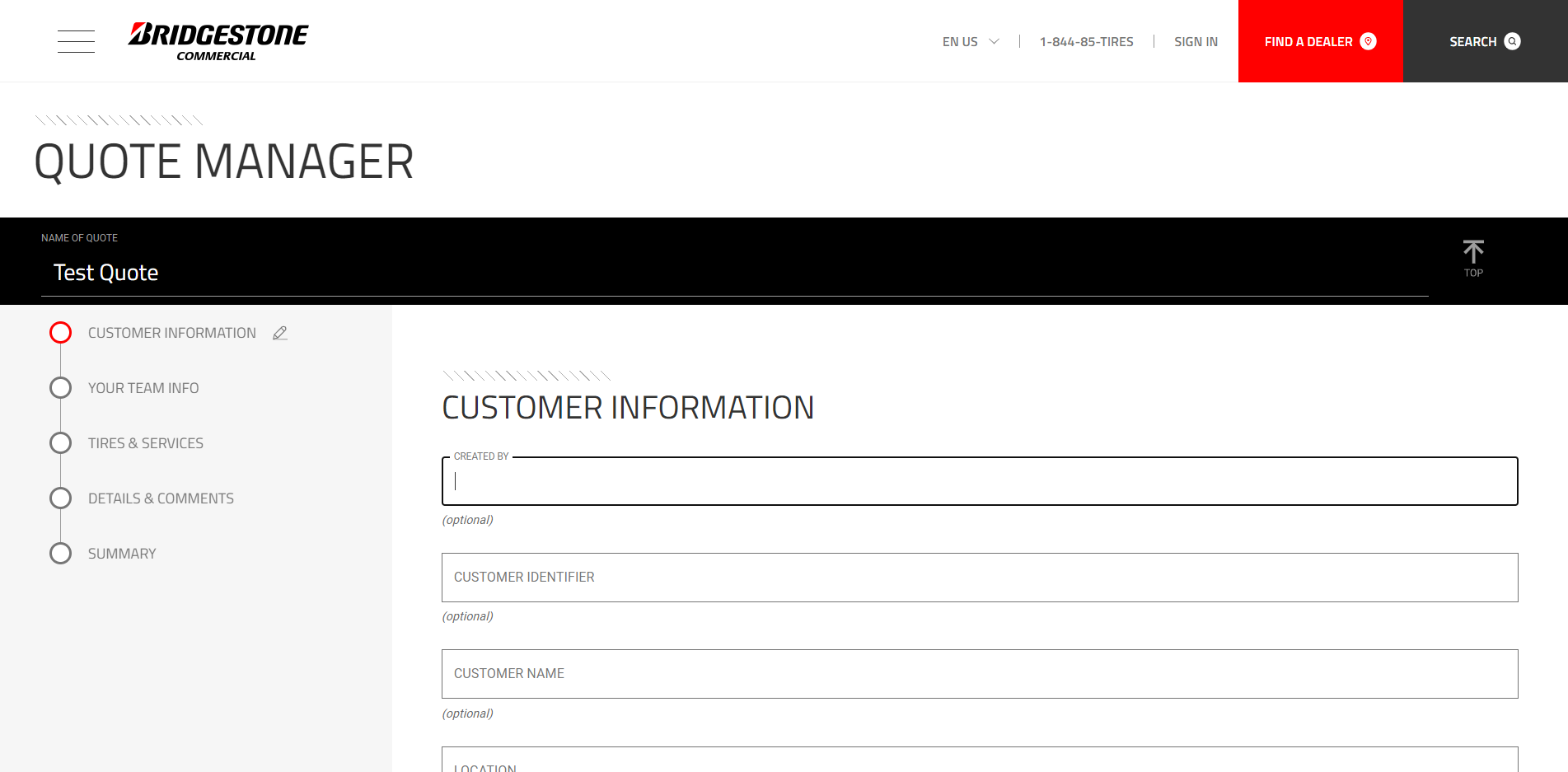 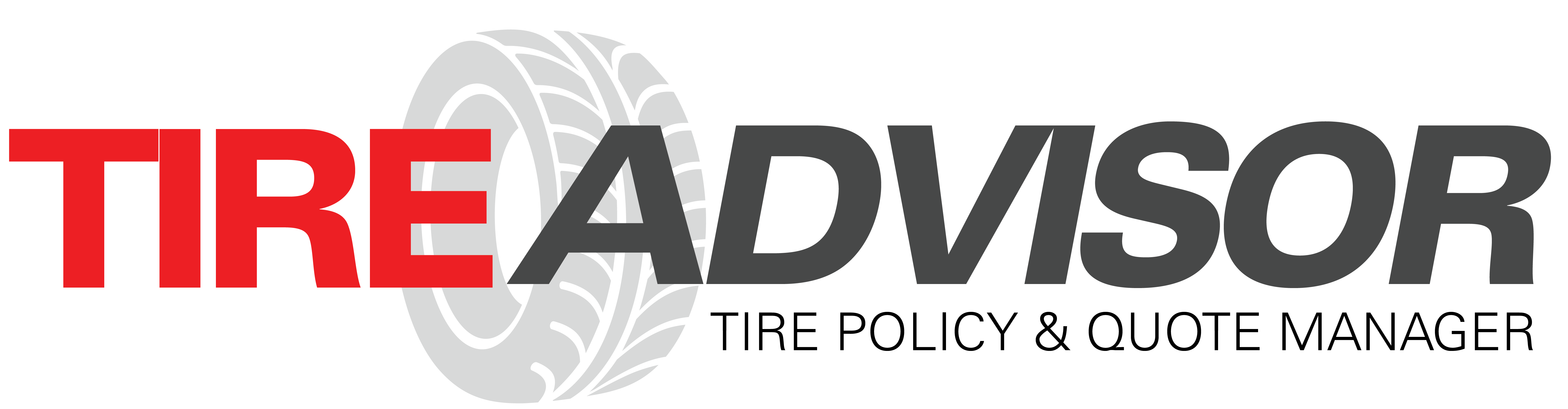 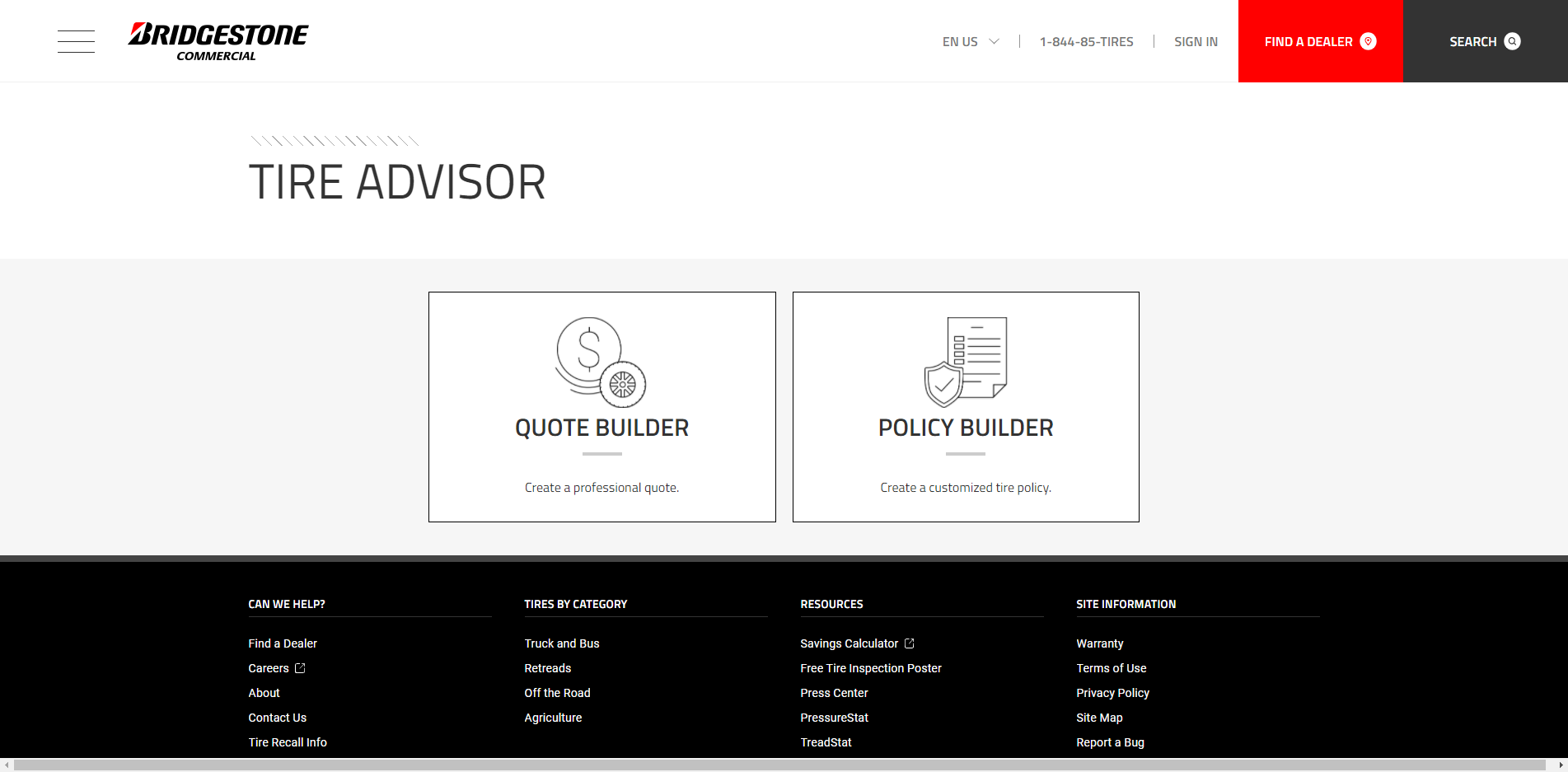 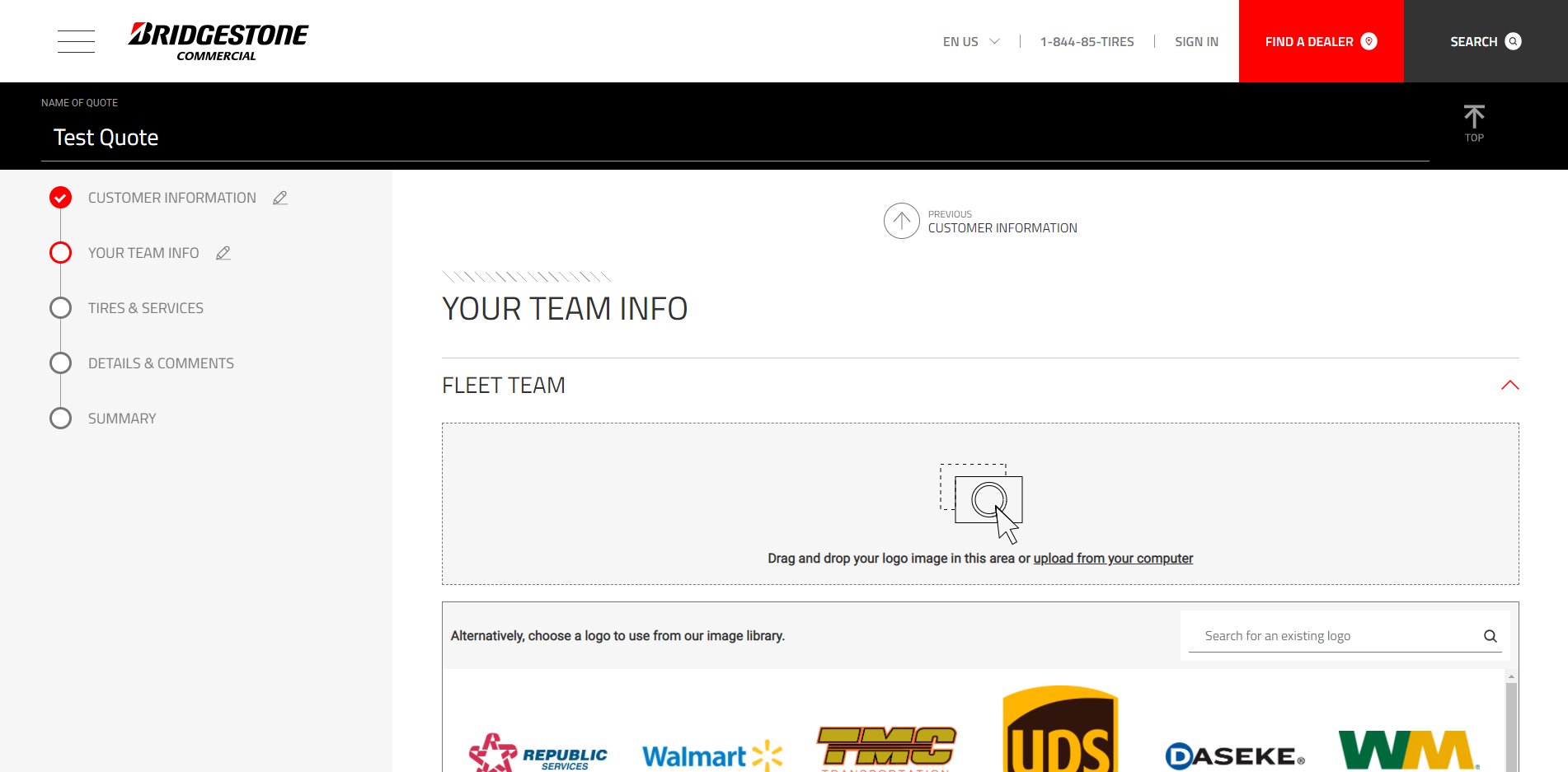 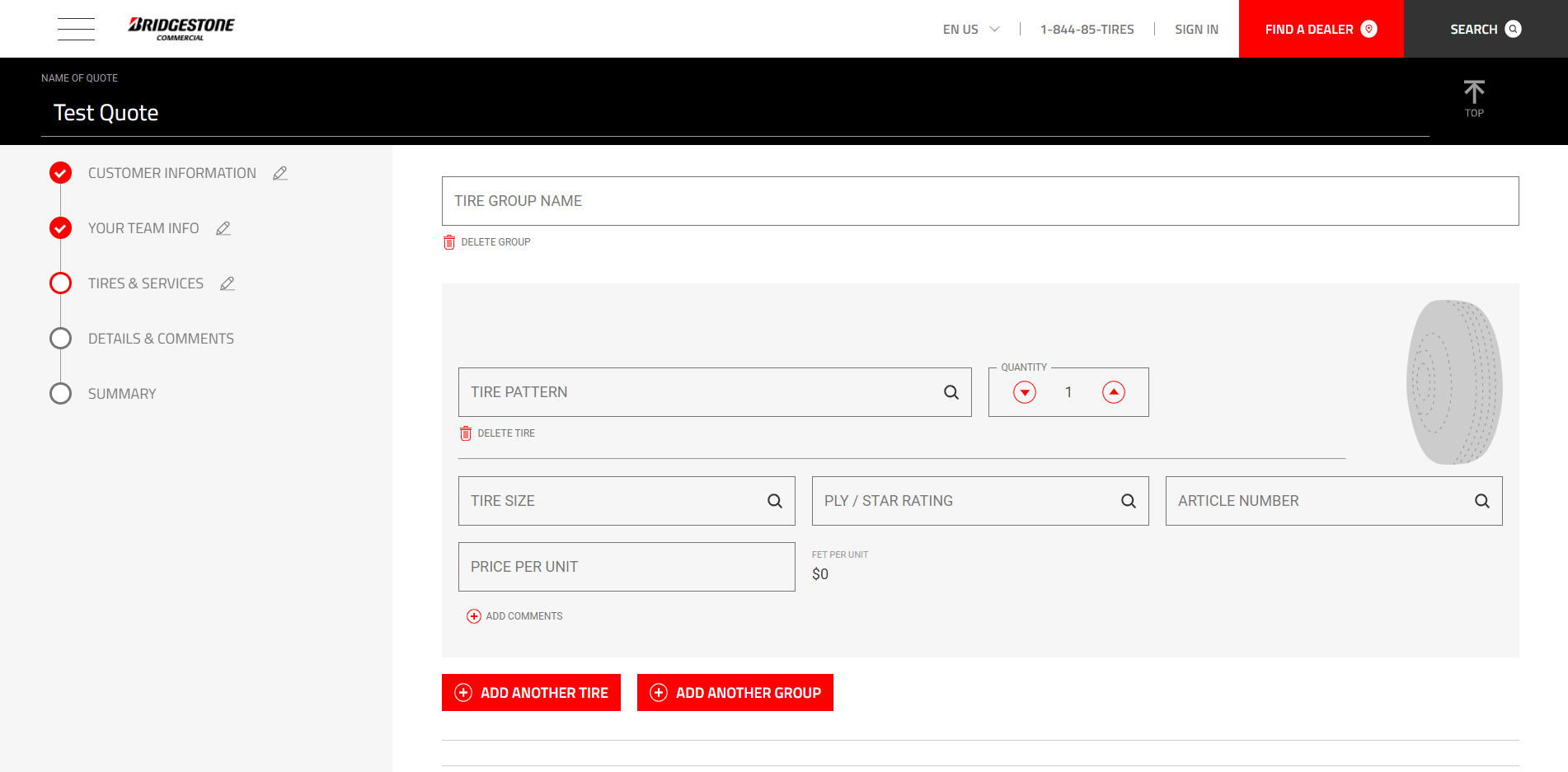 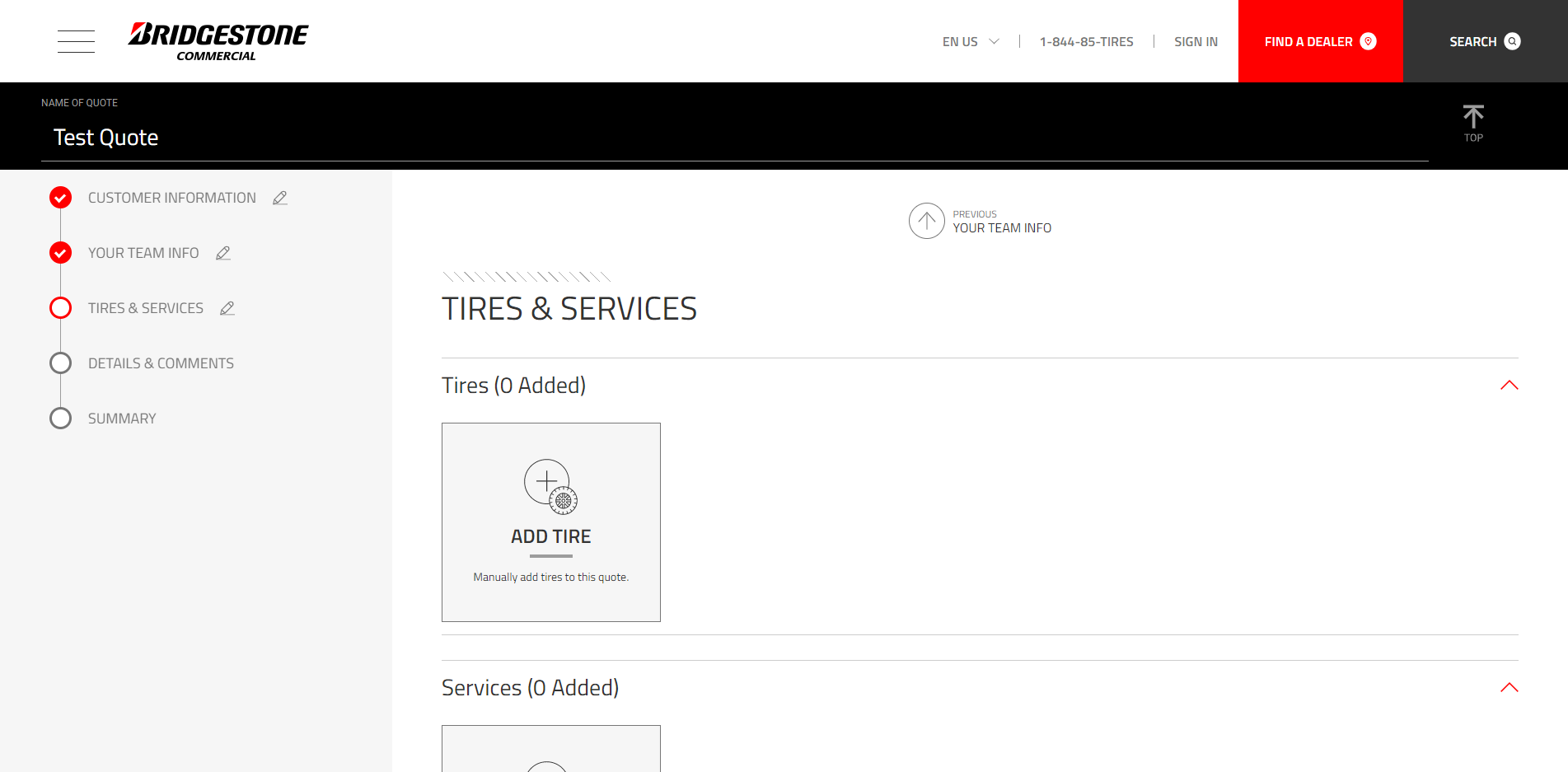 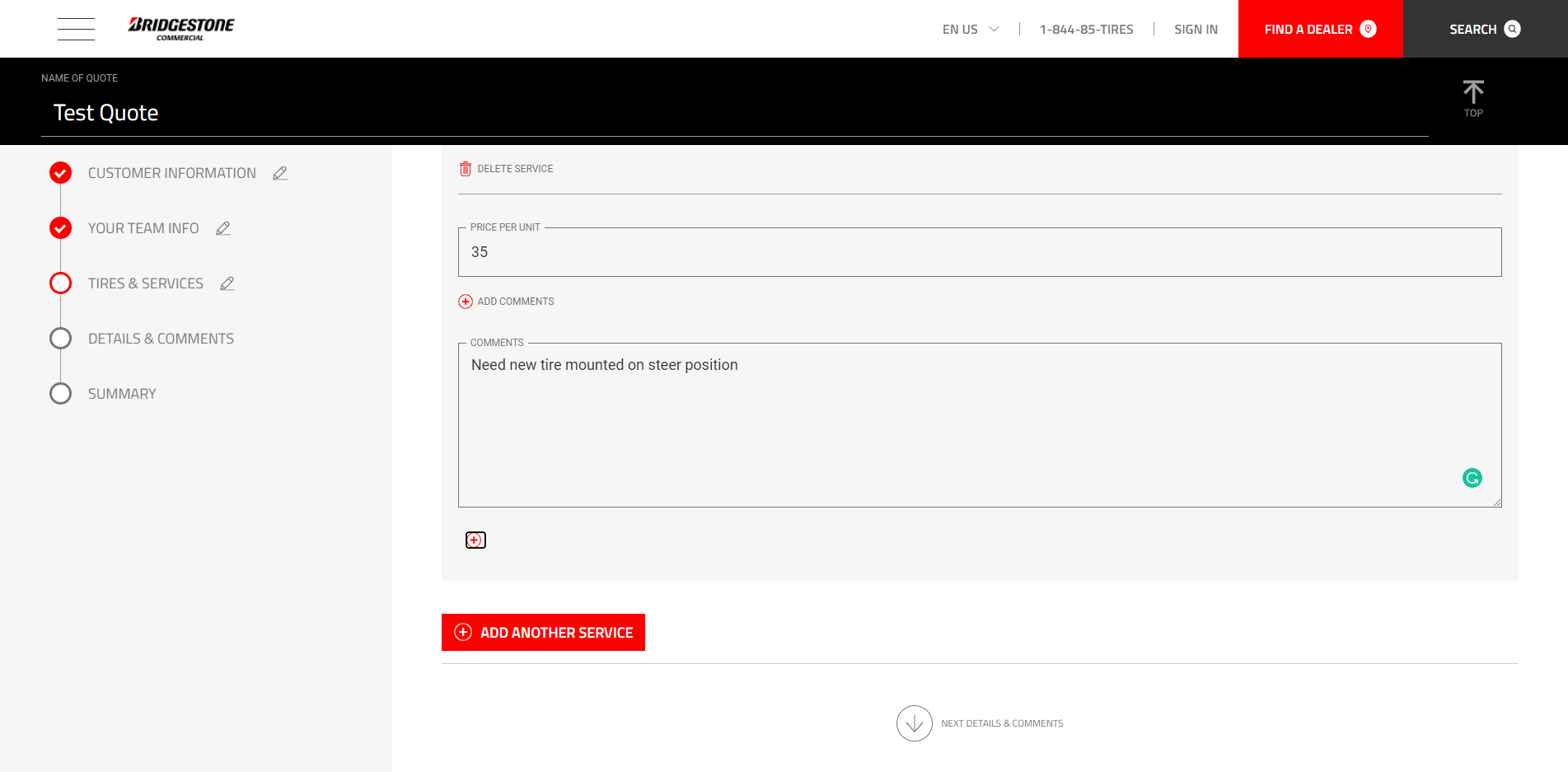 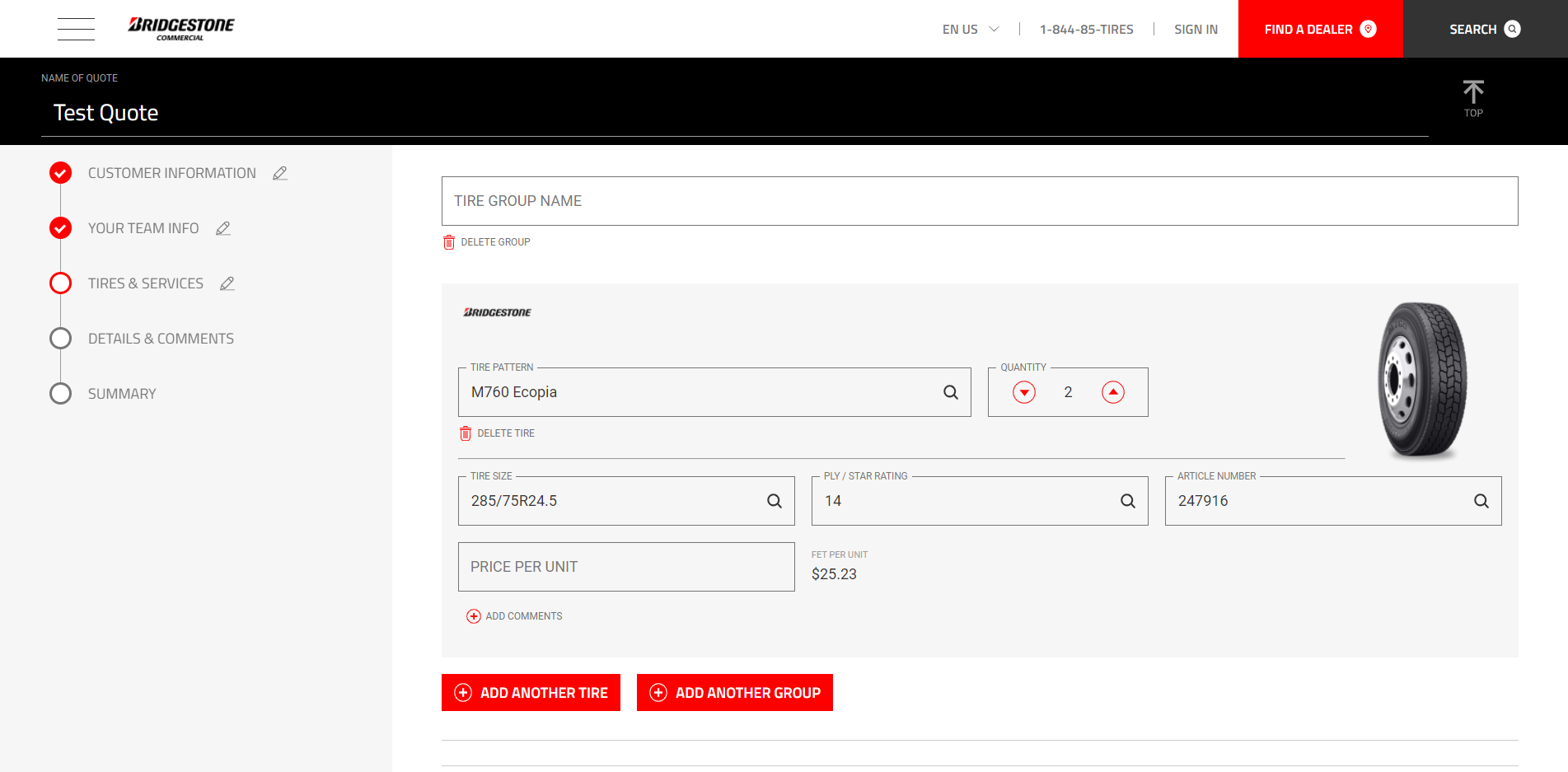 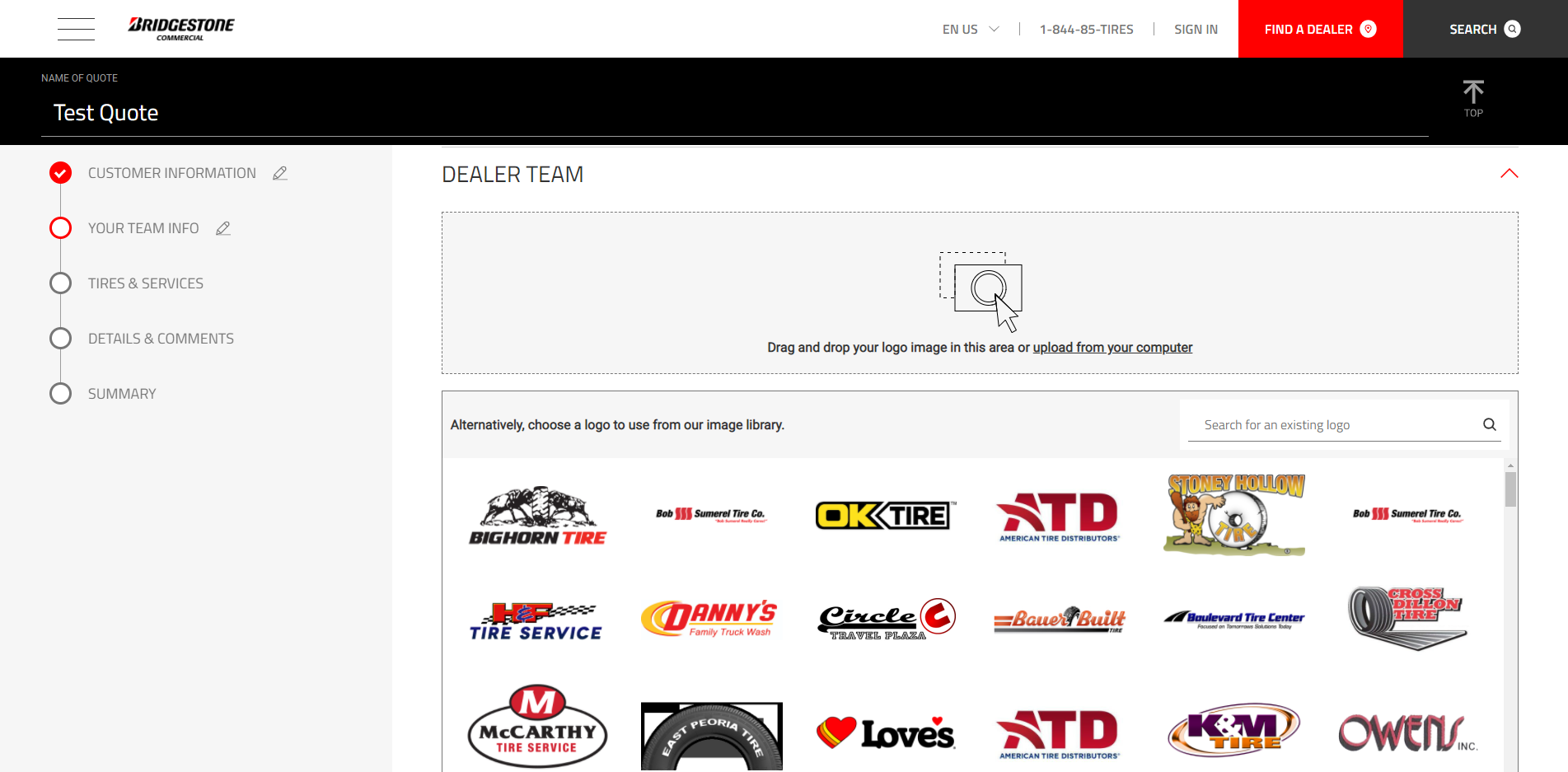 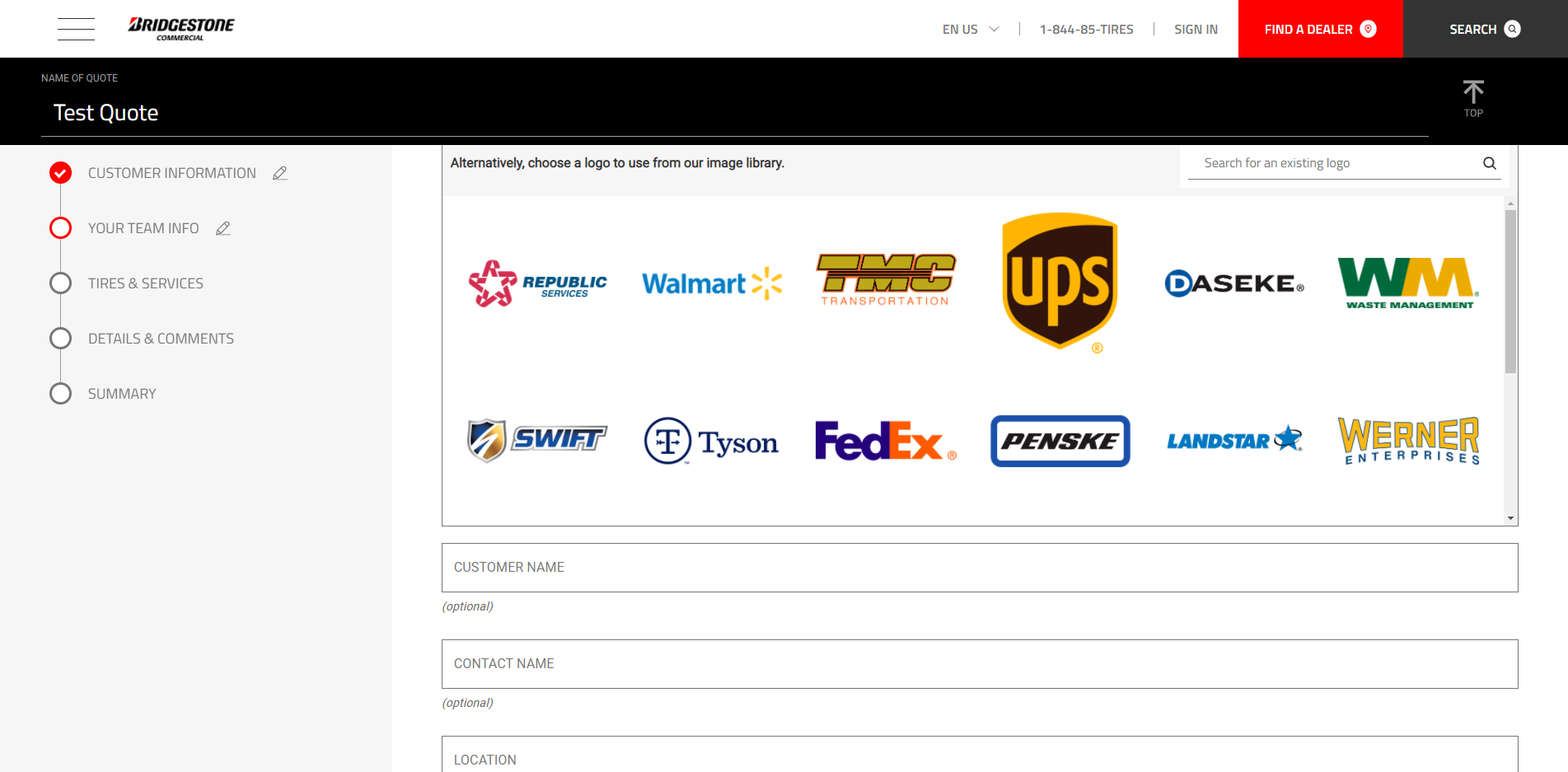 Clicking ADD COMMENTS will    allow for more details to be   added to service. Only once service at a time can be added,  so if another one needs to be added, click ADD ANOTHER SERVICE.
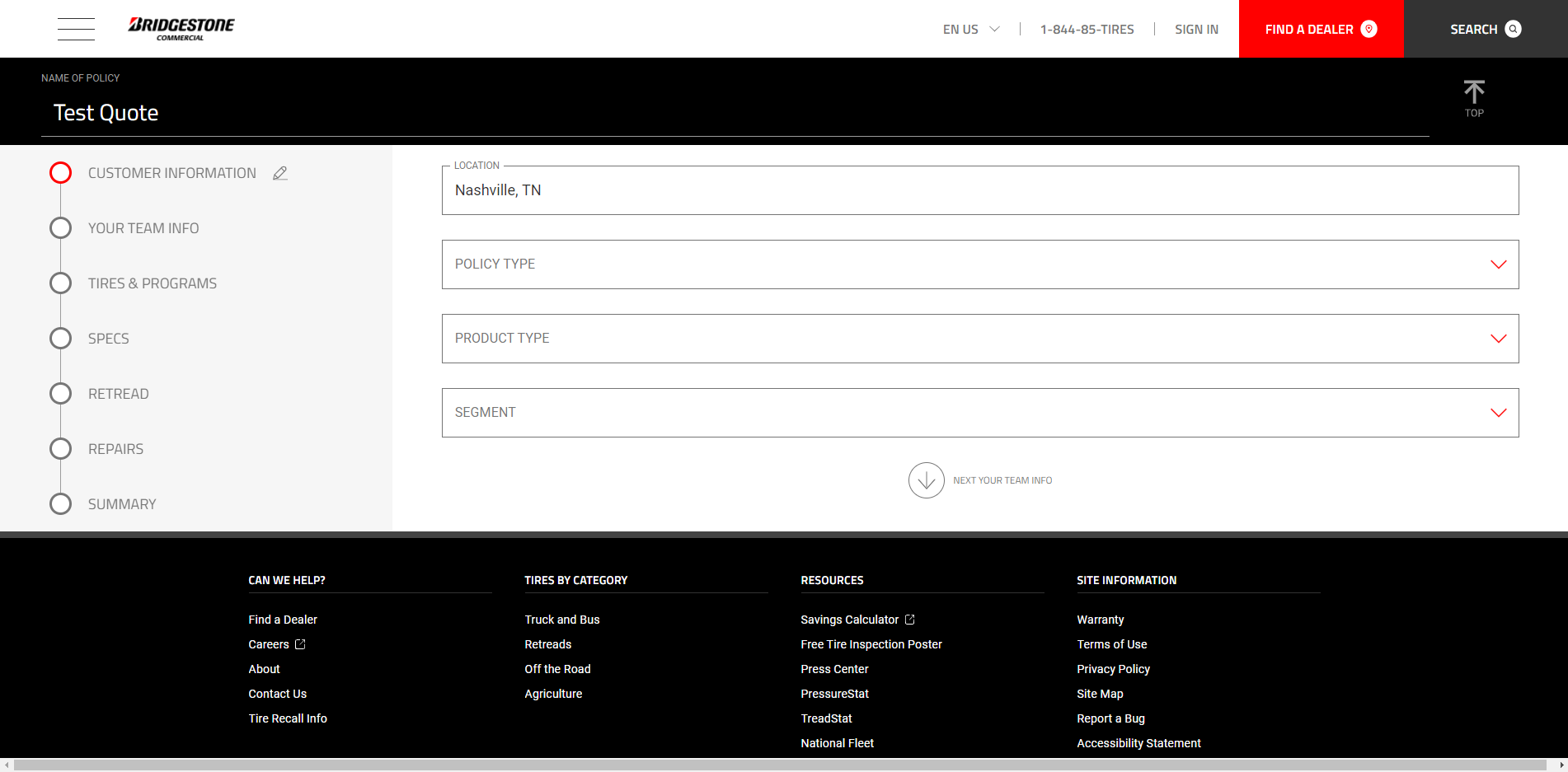 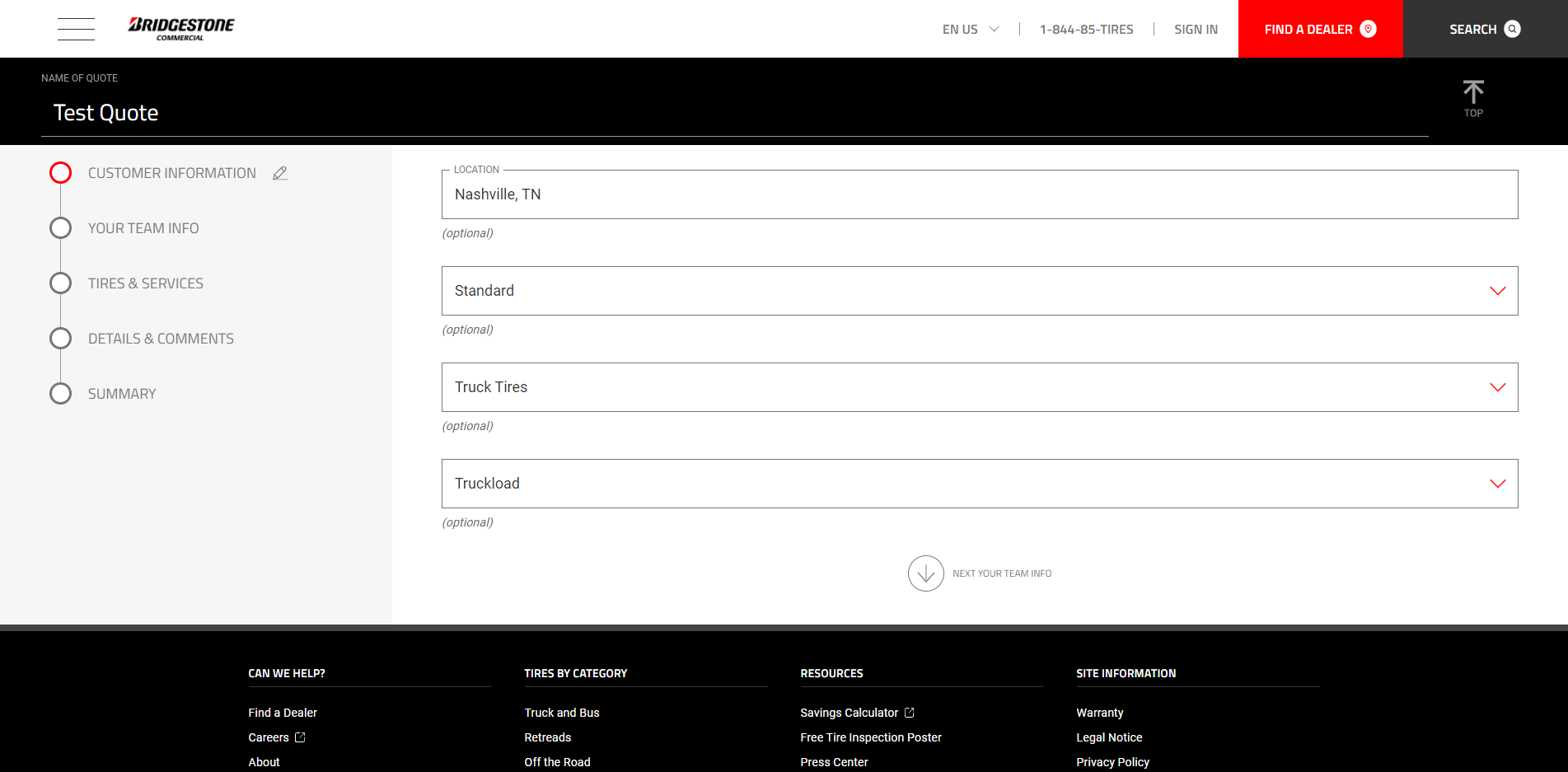 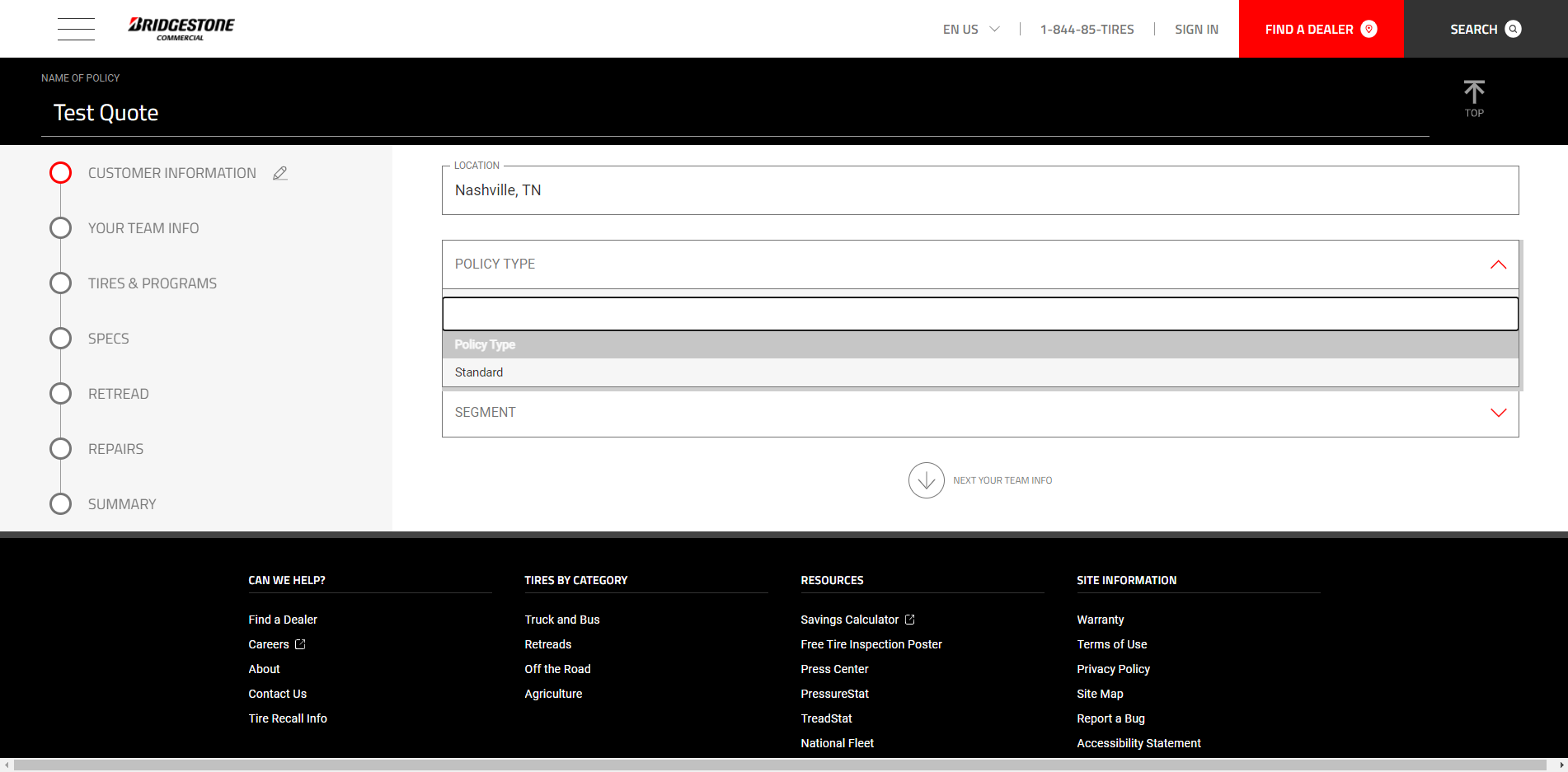 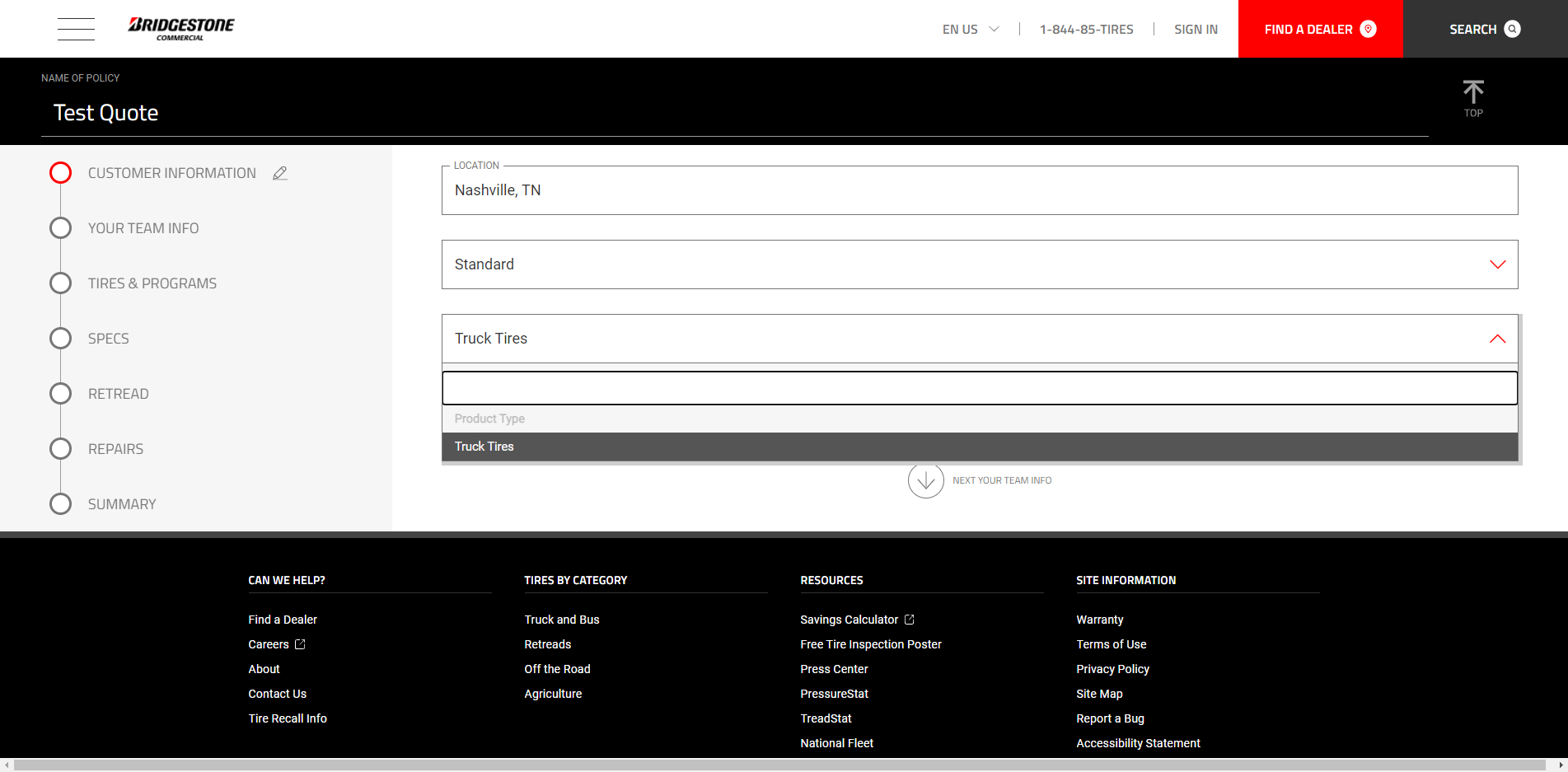 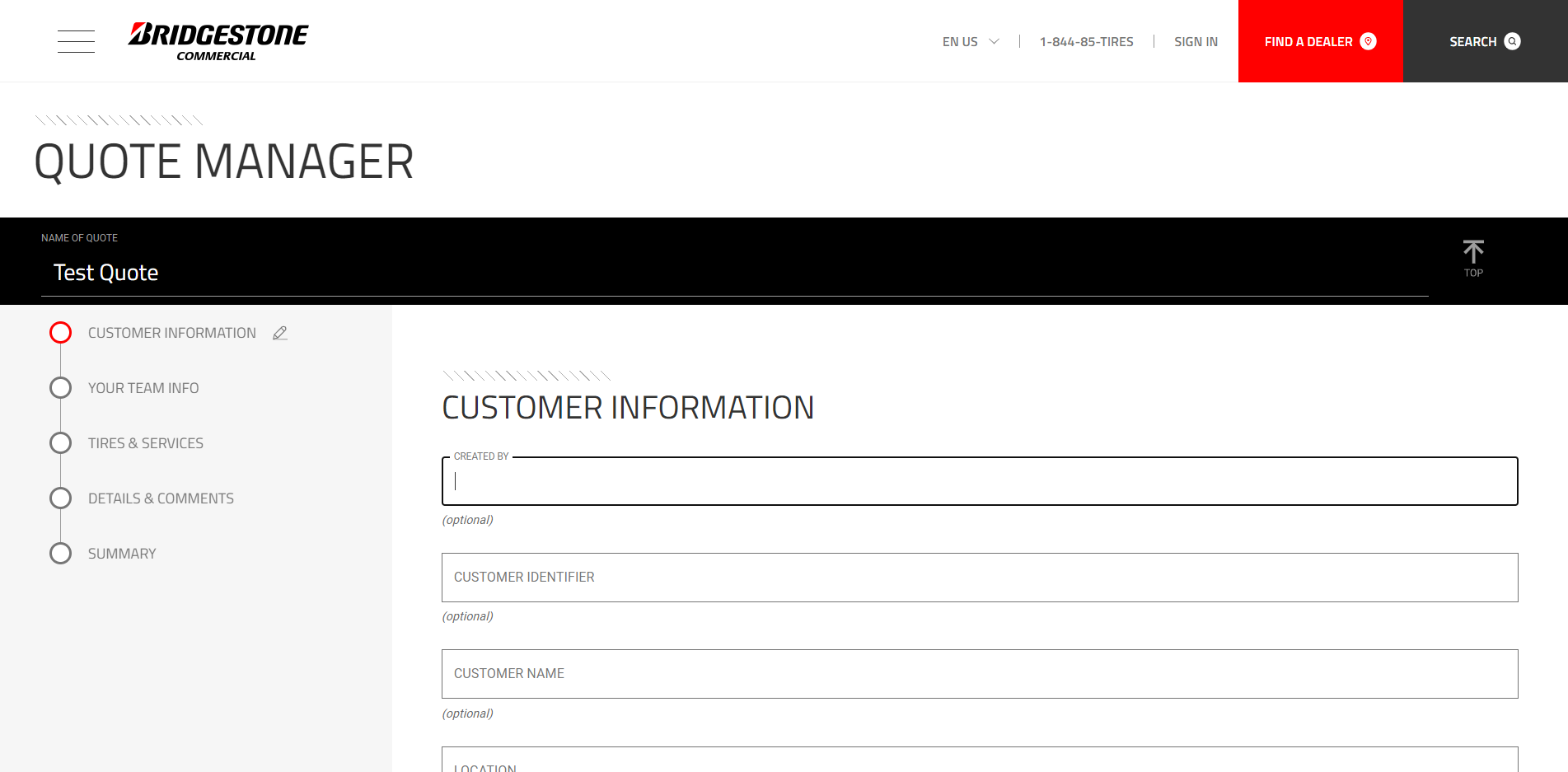 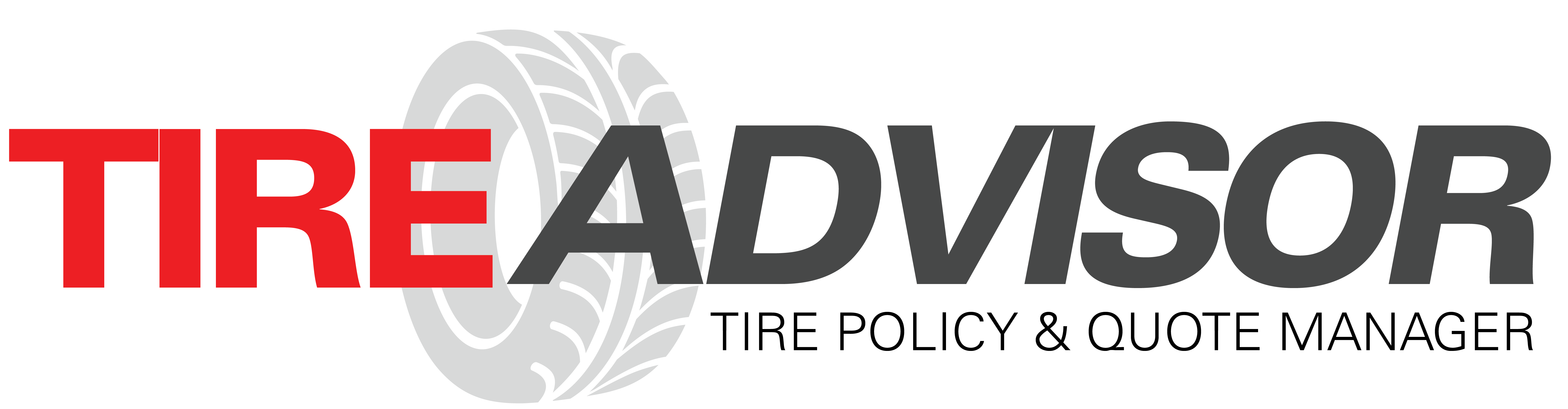 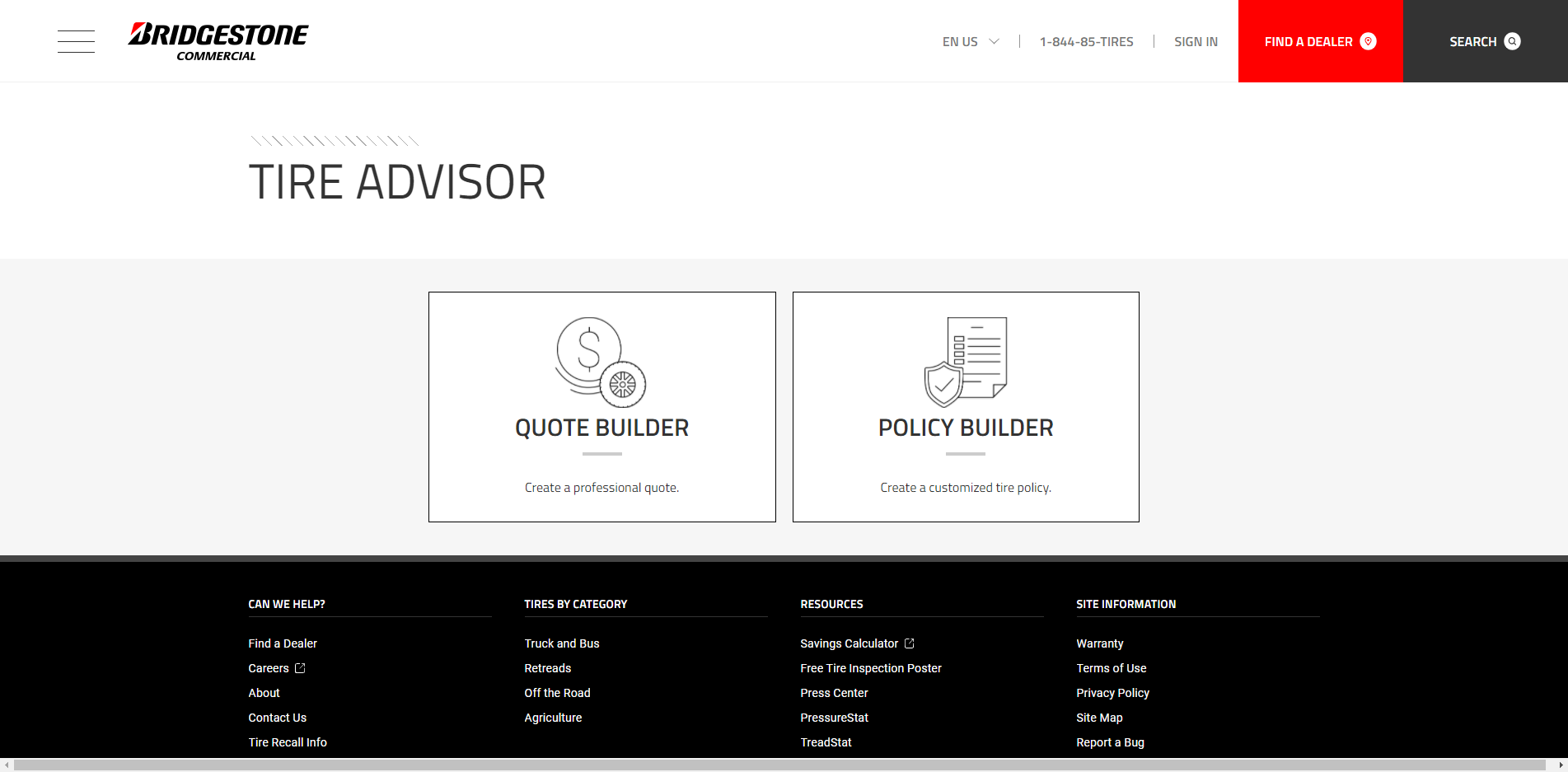 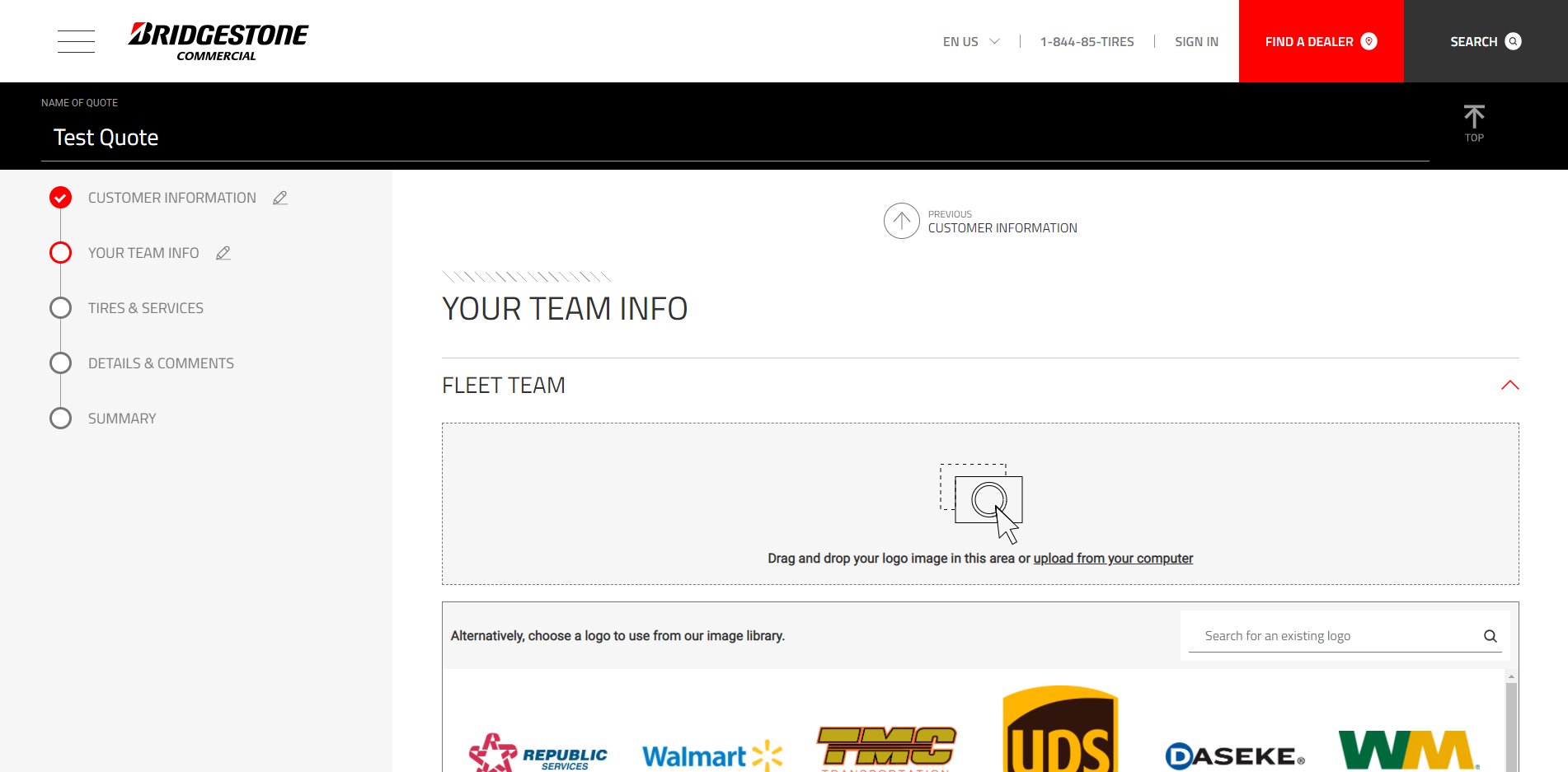 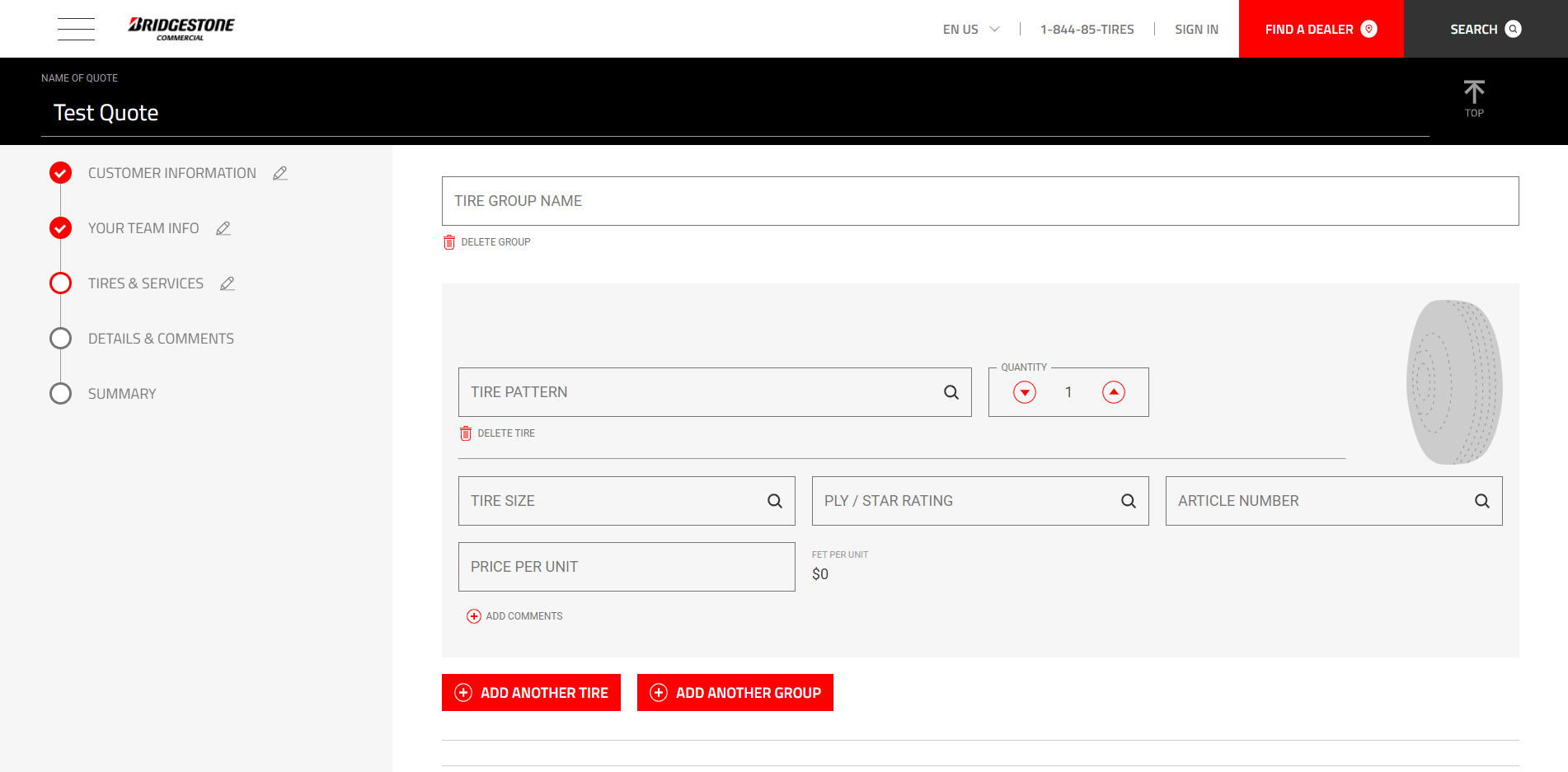 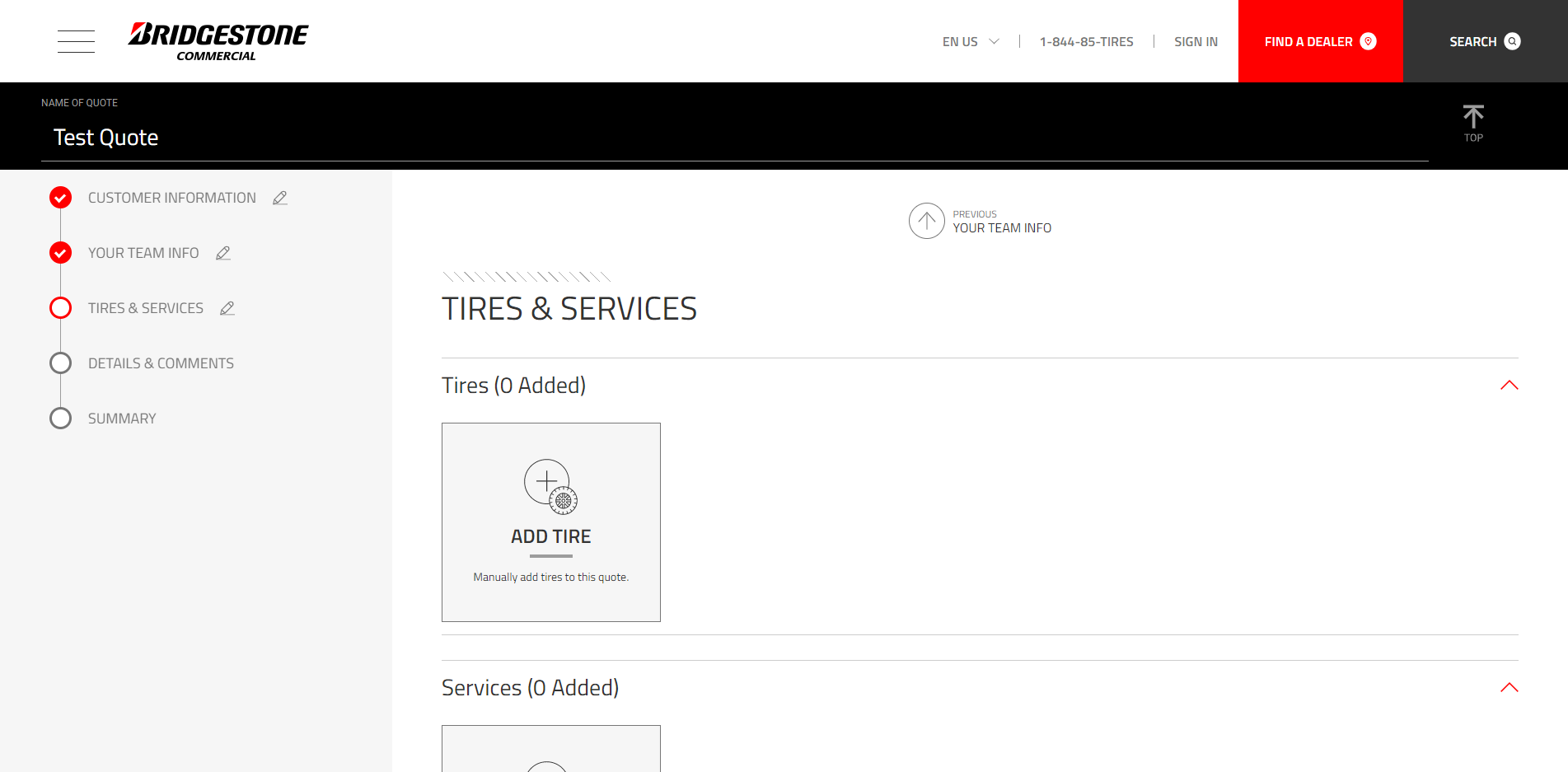 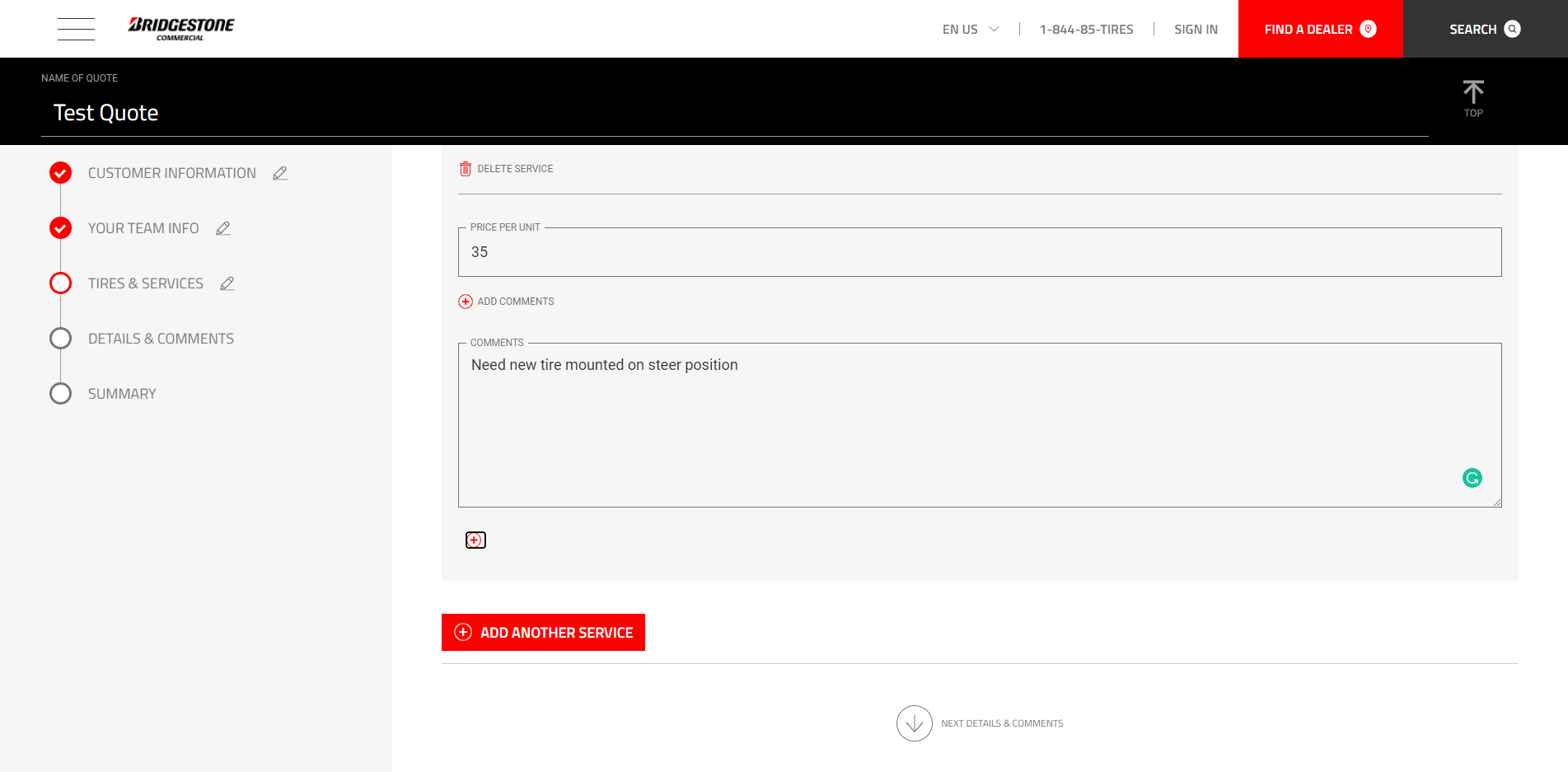 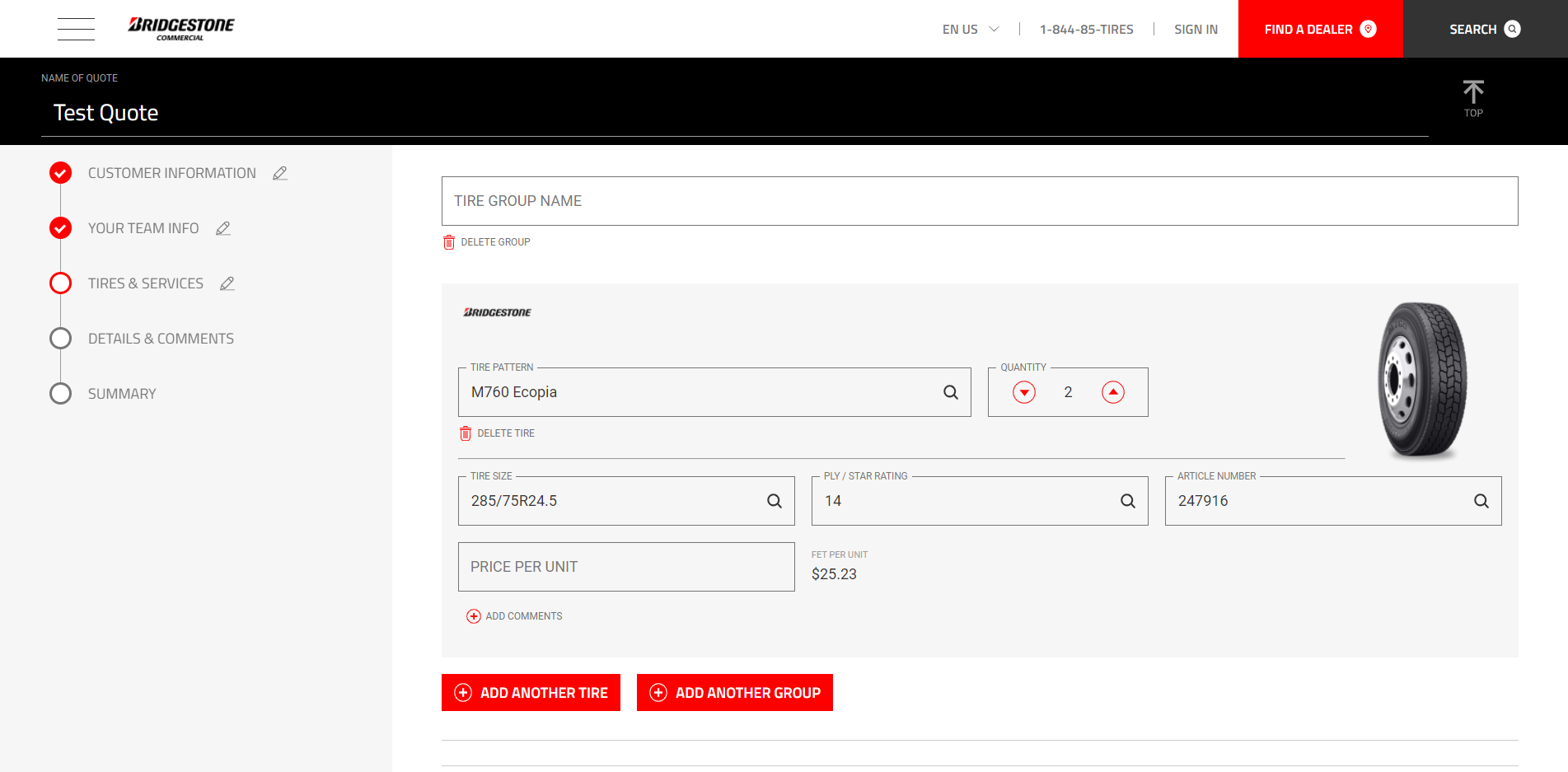 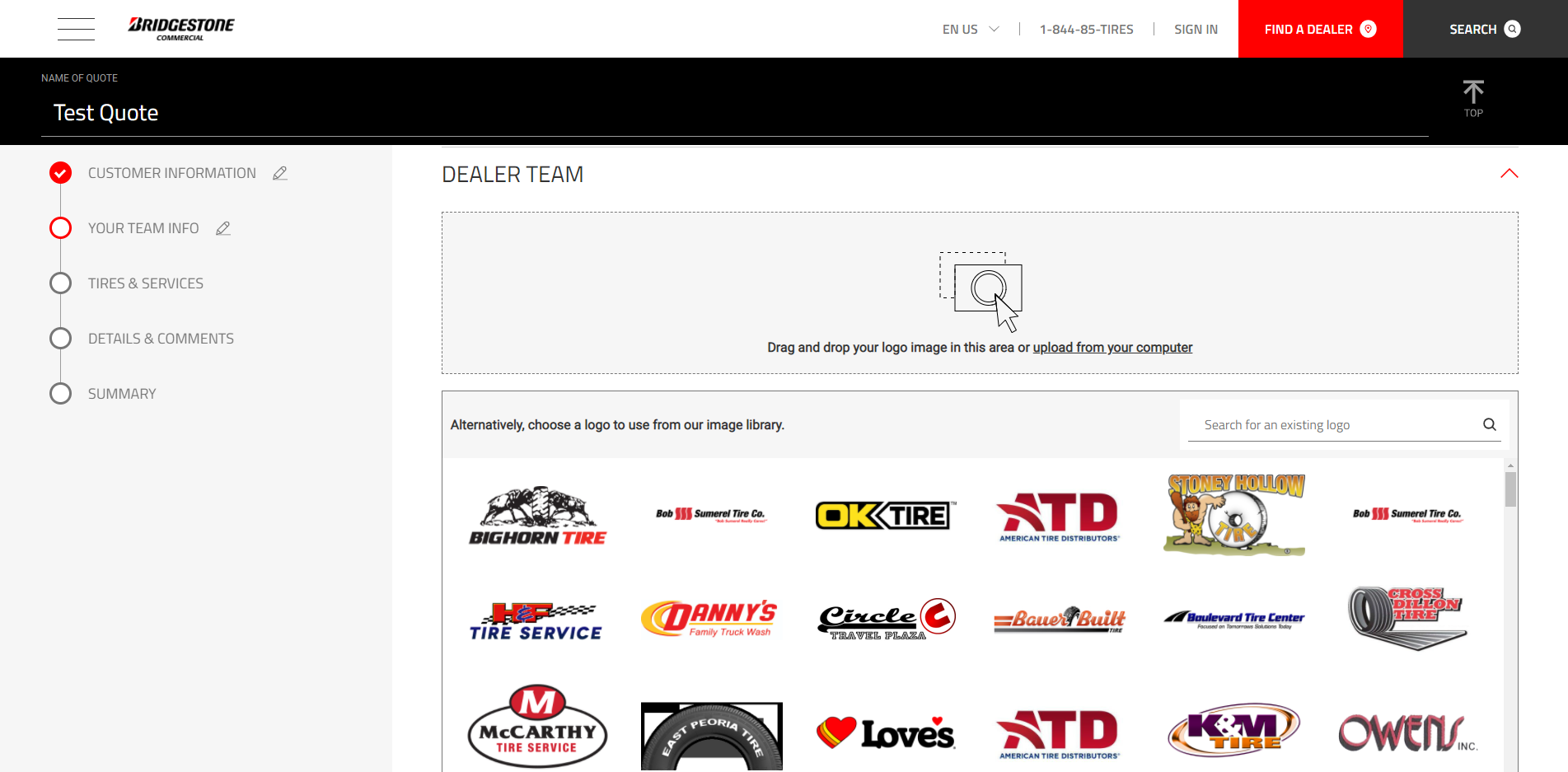 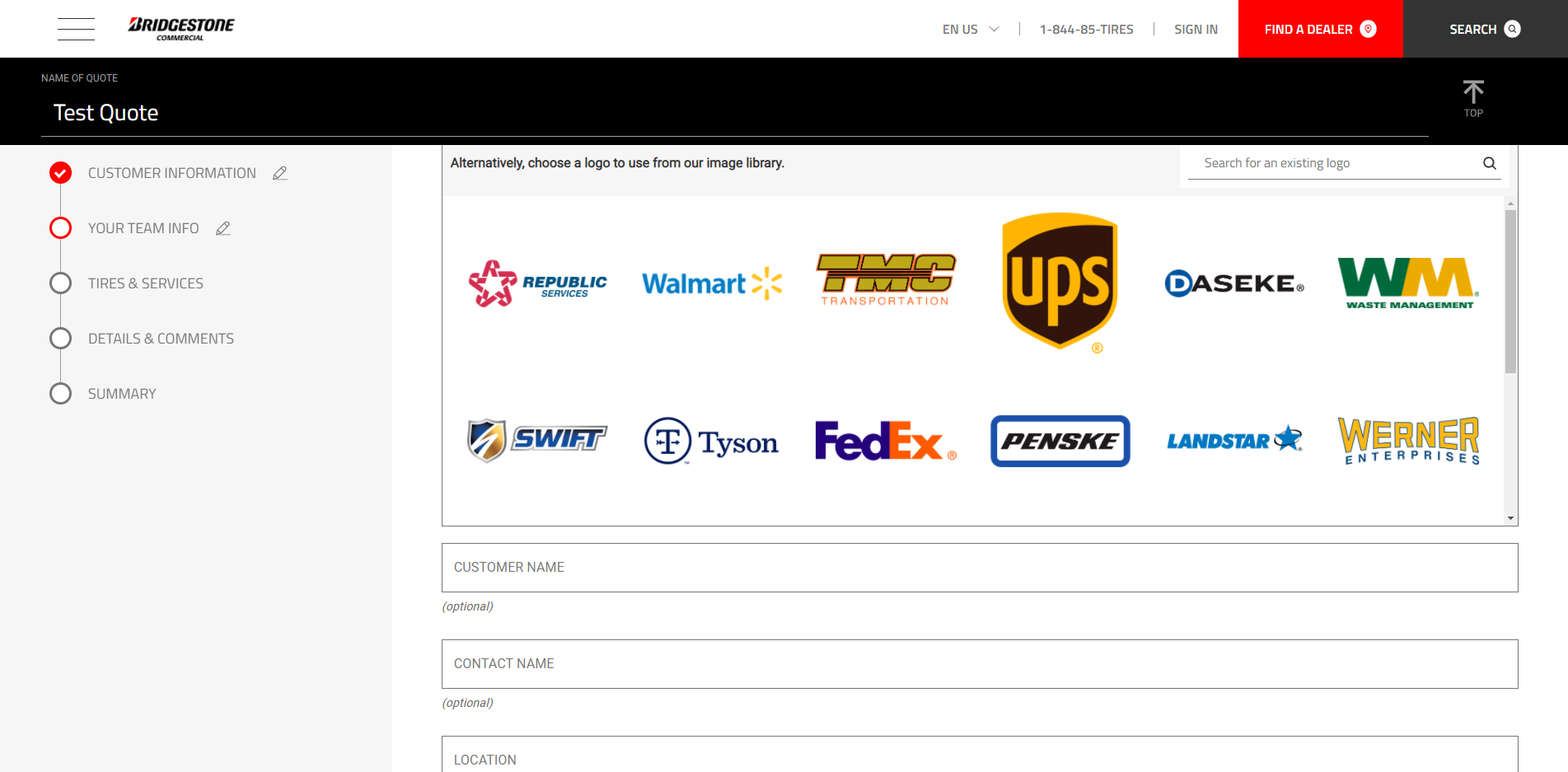 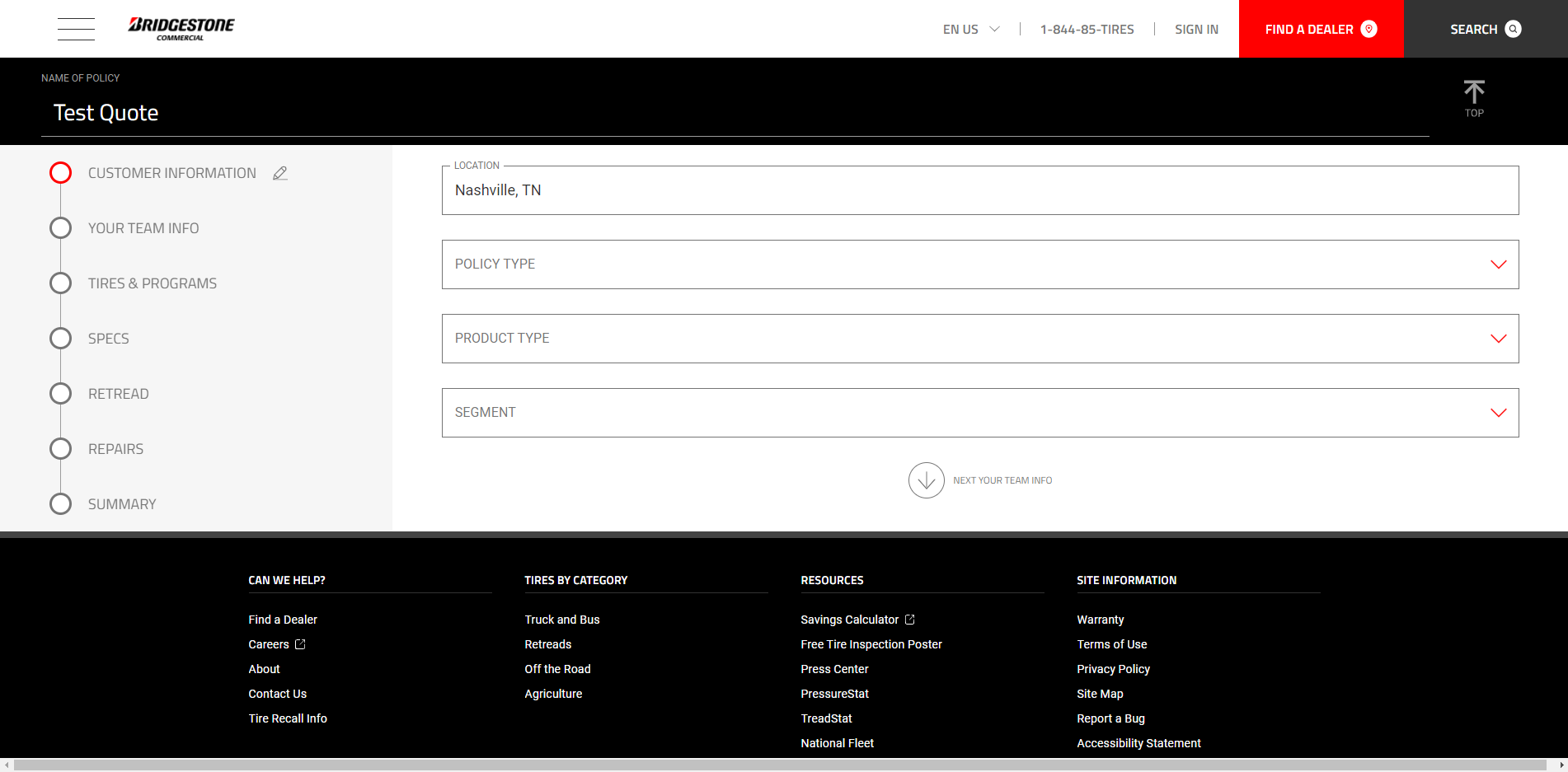 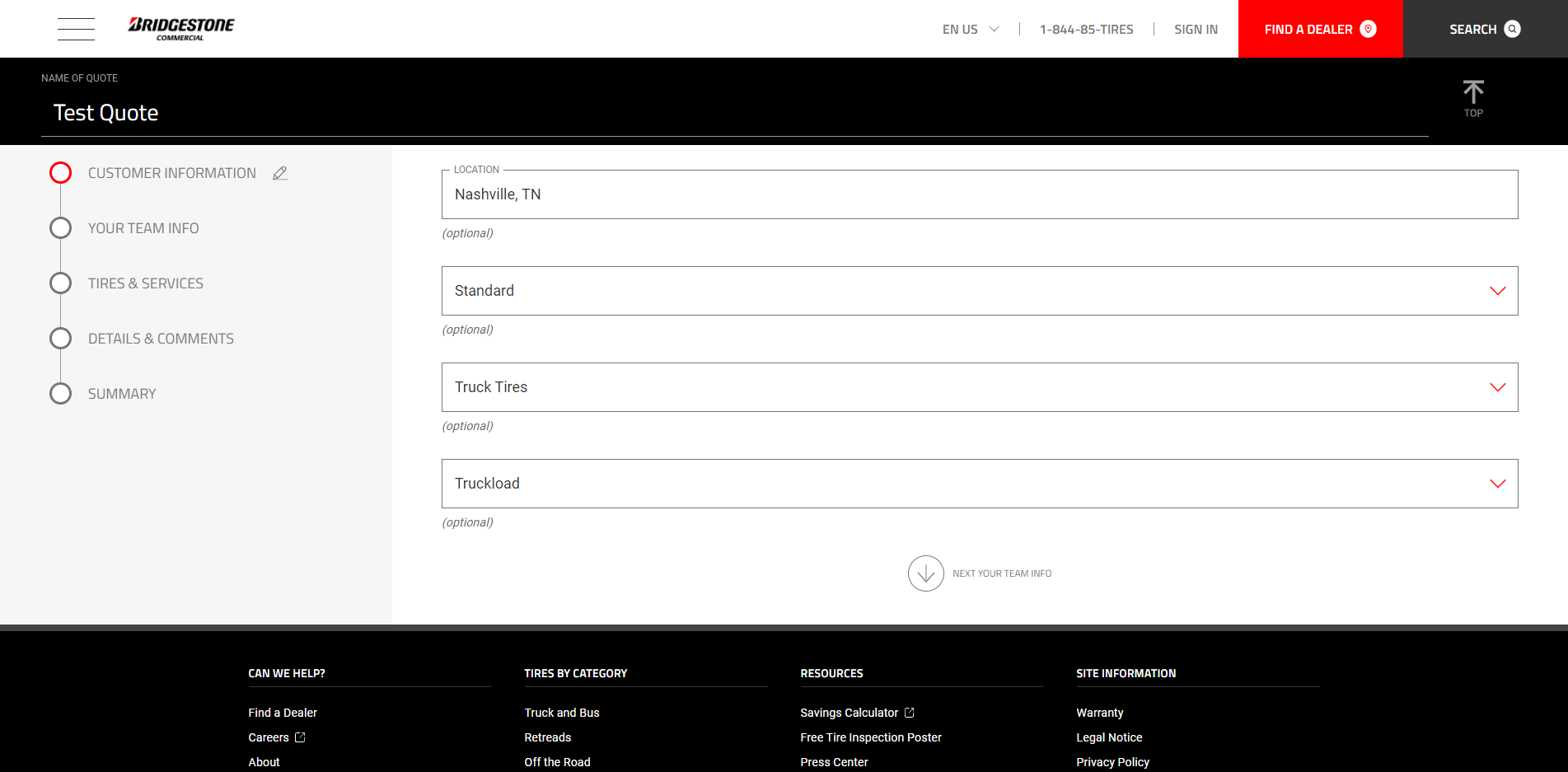 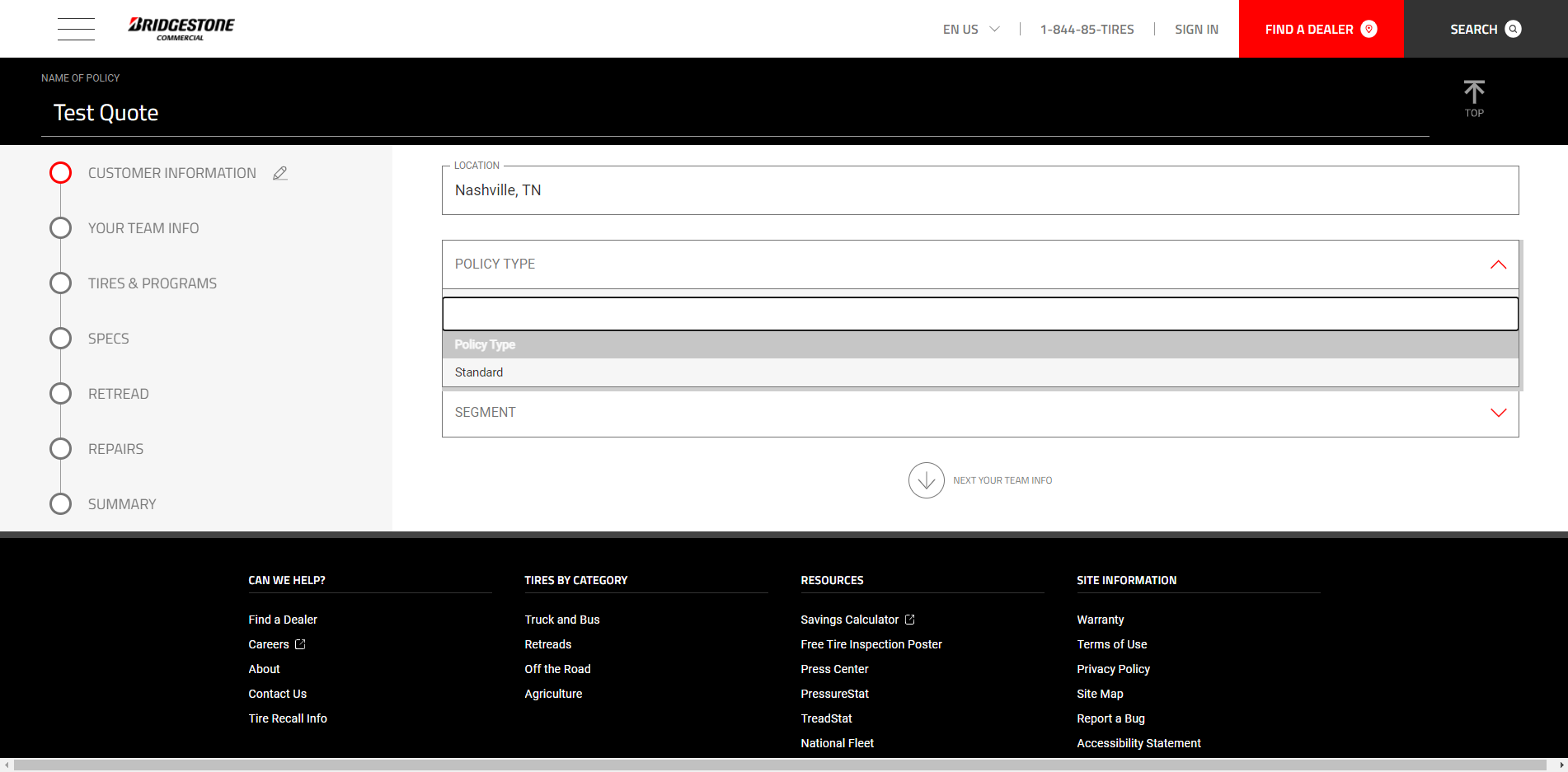 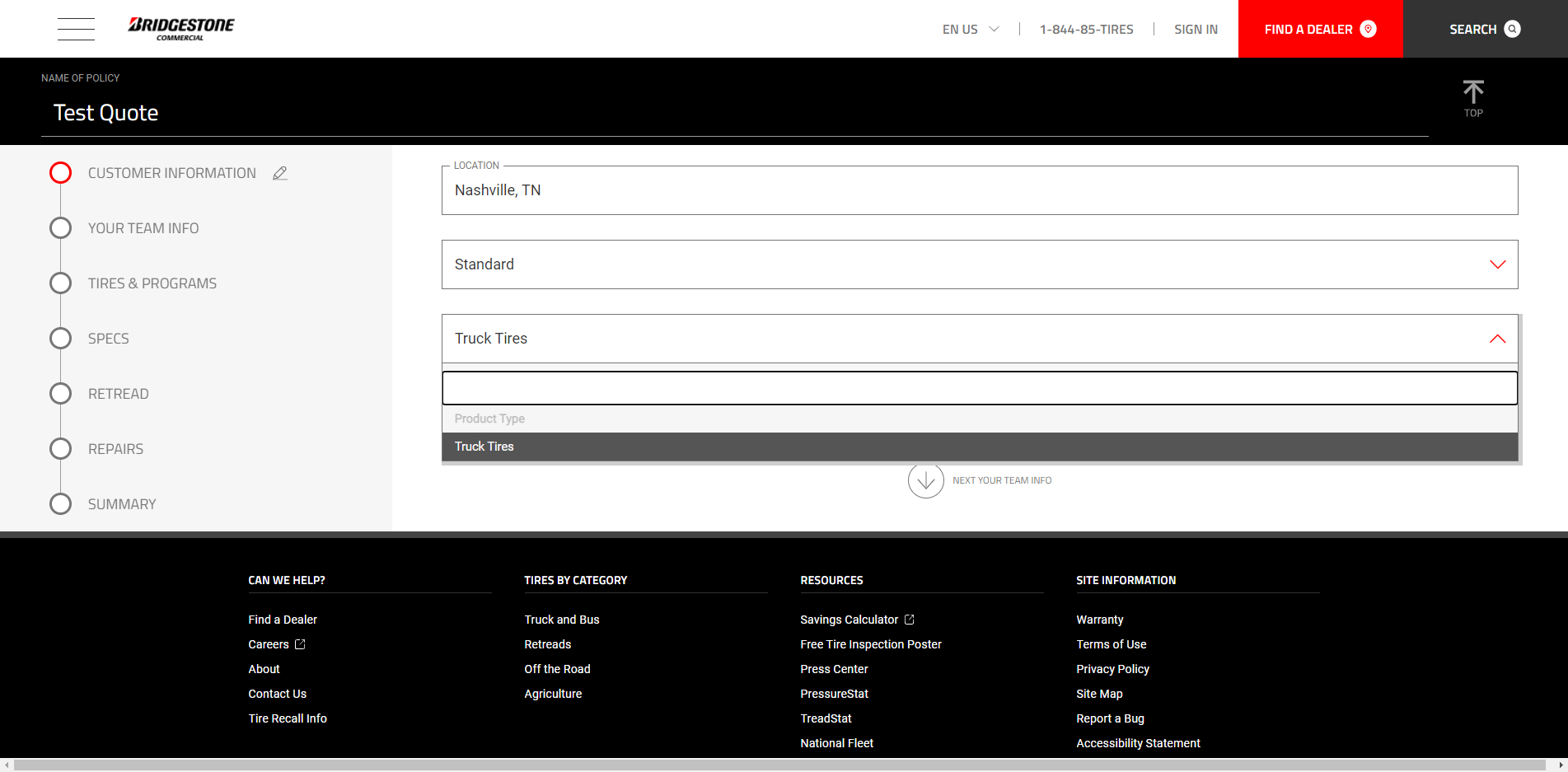 Based off the National Account YY code descriptions.  Be sure to    include notes in ‘add comments’    like “includes valve stem and flow-thru” for a mounted wheel or two-hour minimum for Emergency Road Service.  Also differentiate your company here or include any date parameters on pricing.
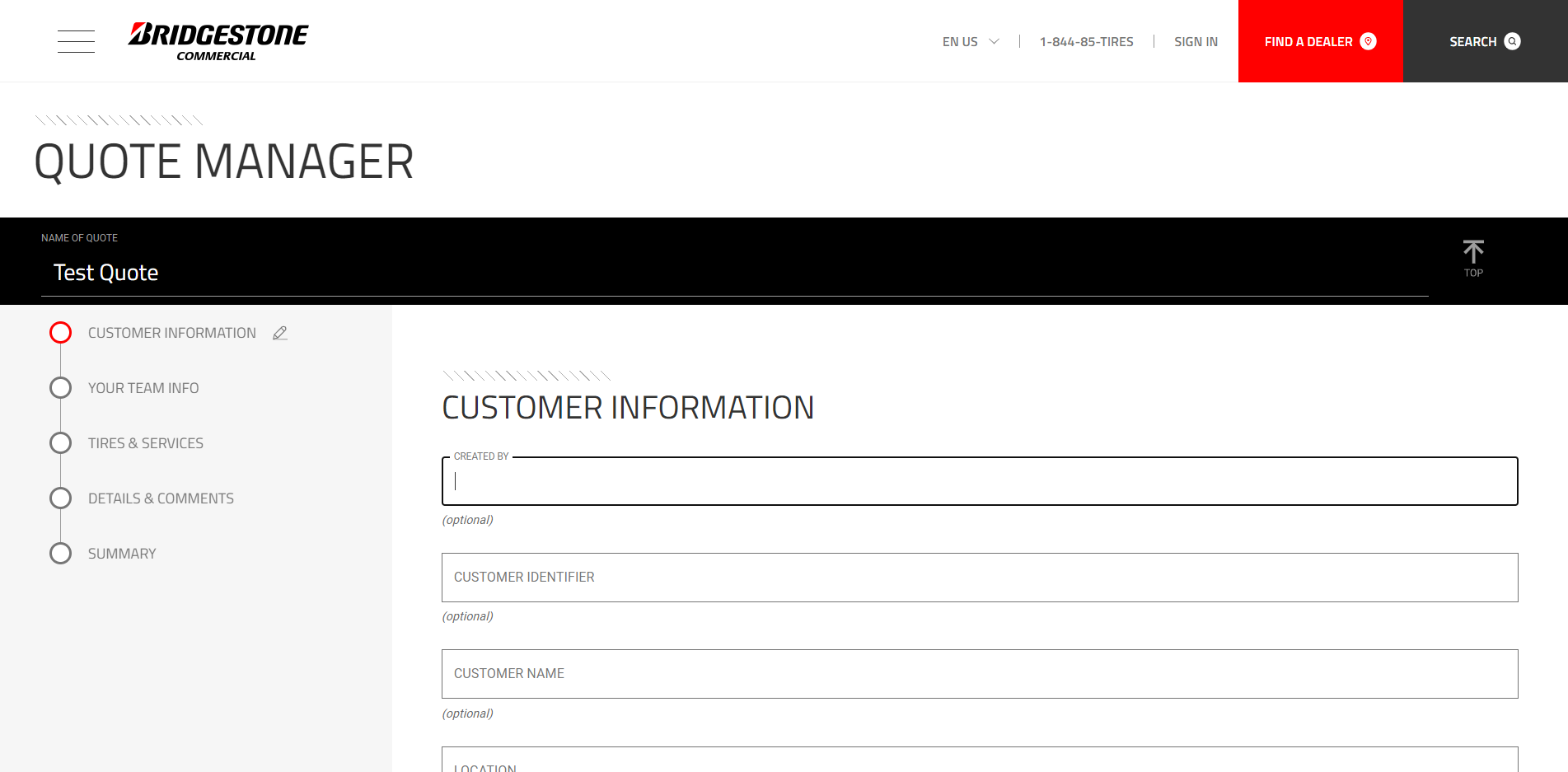 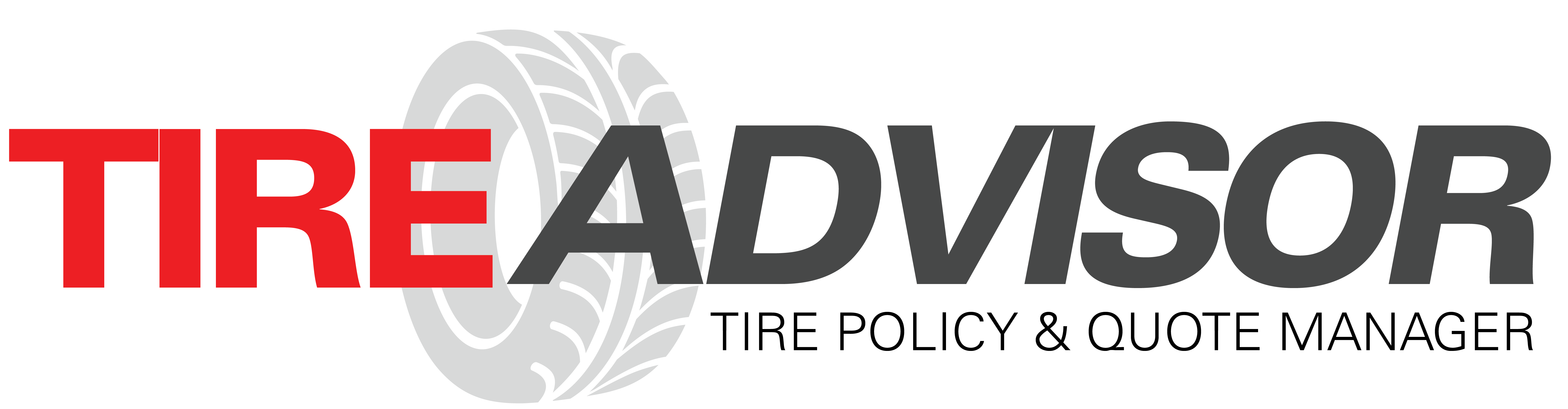 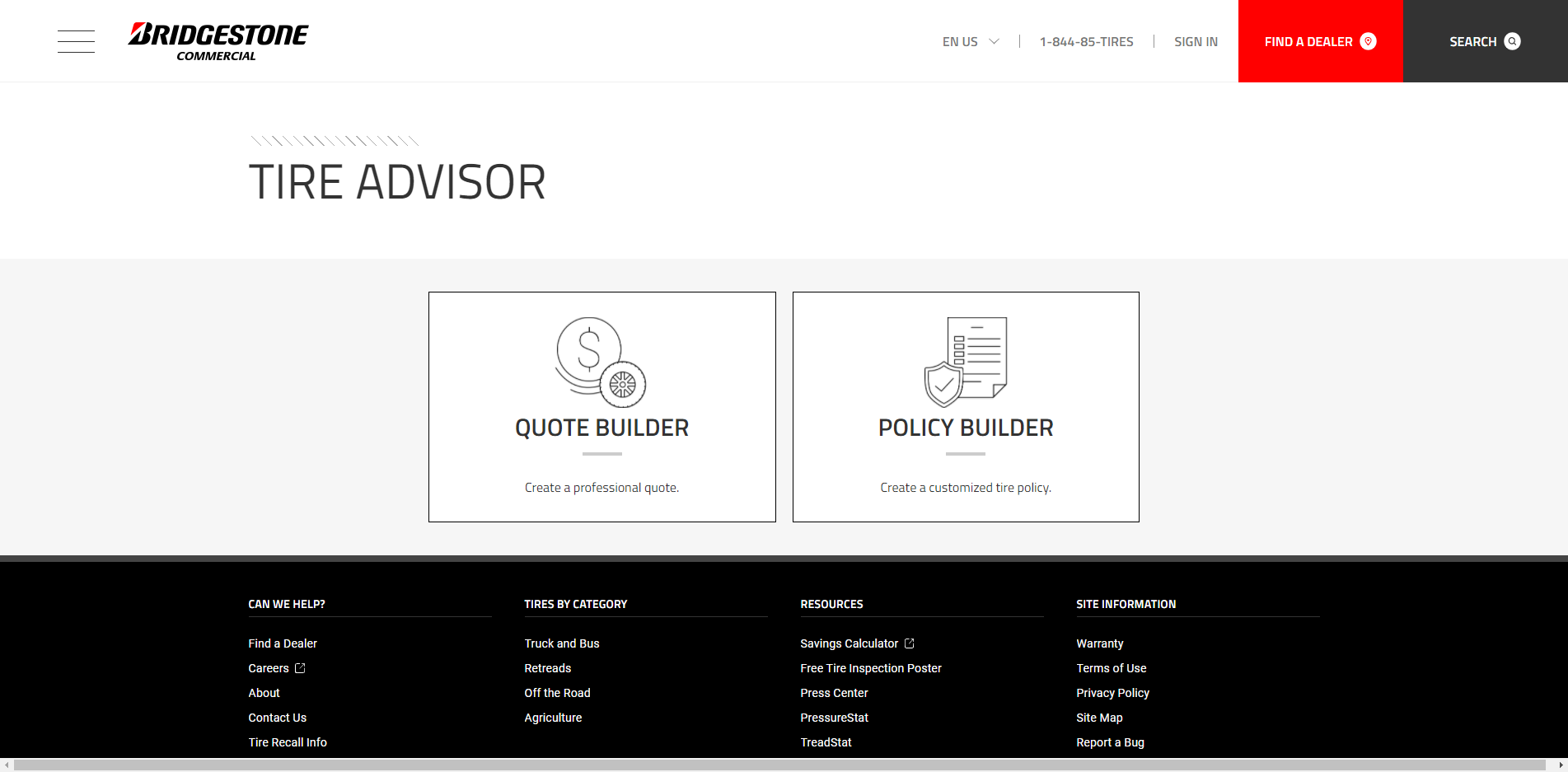 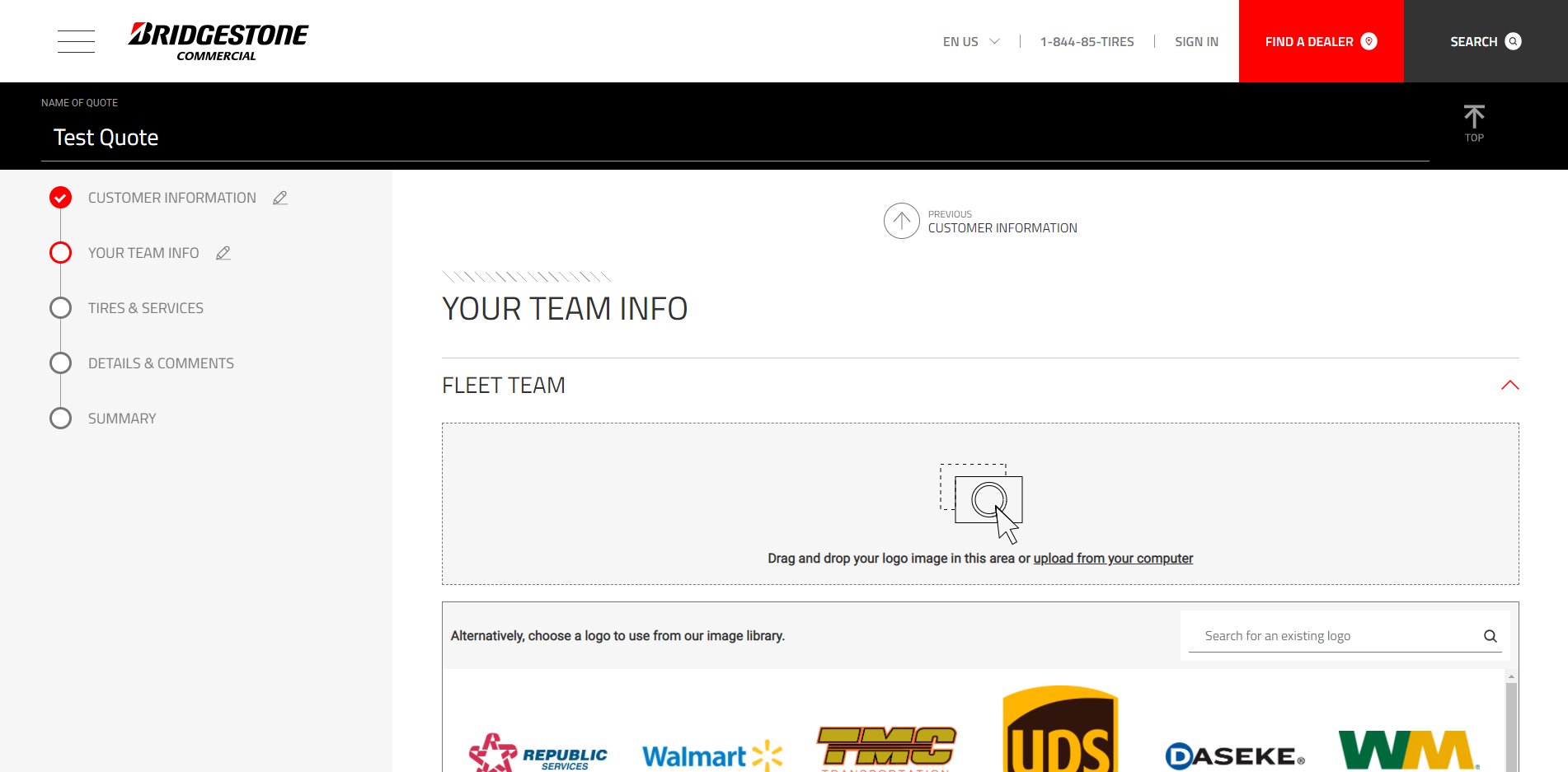 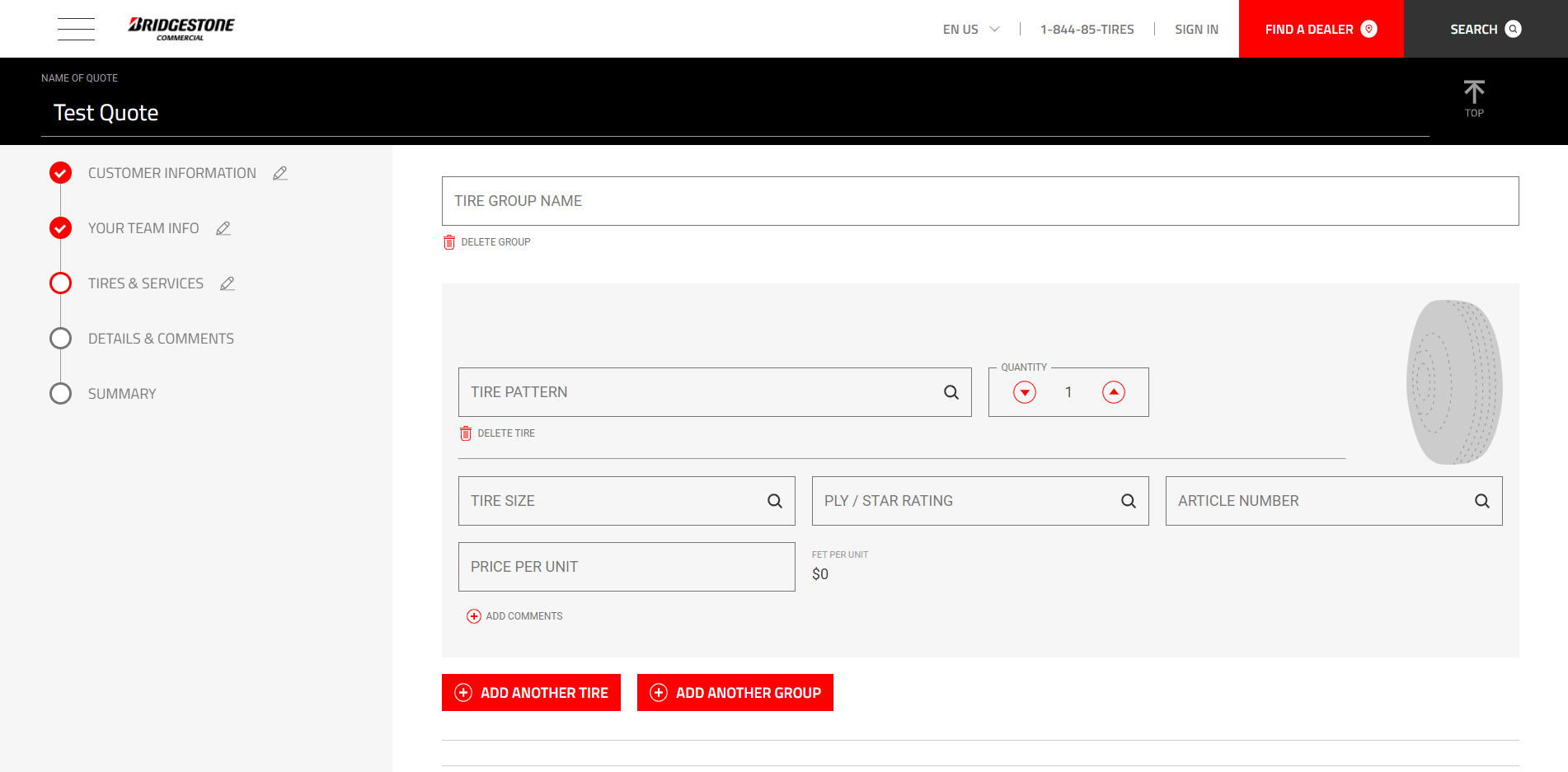 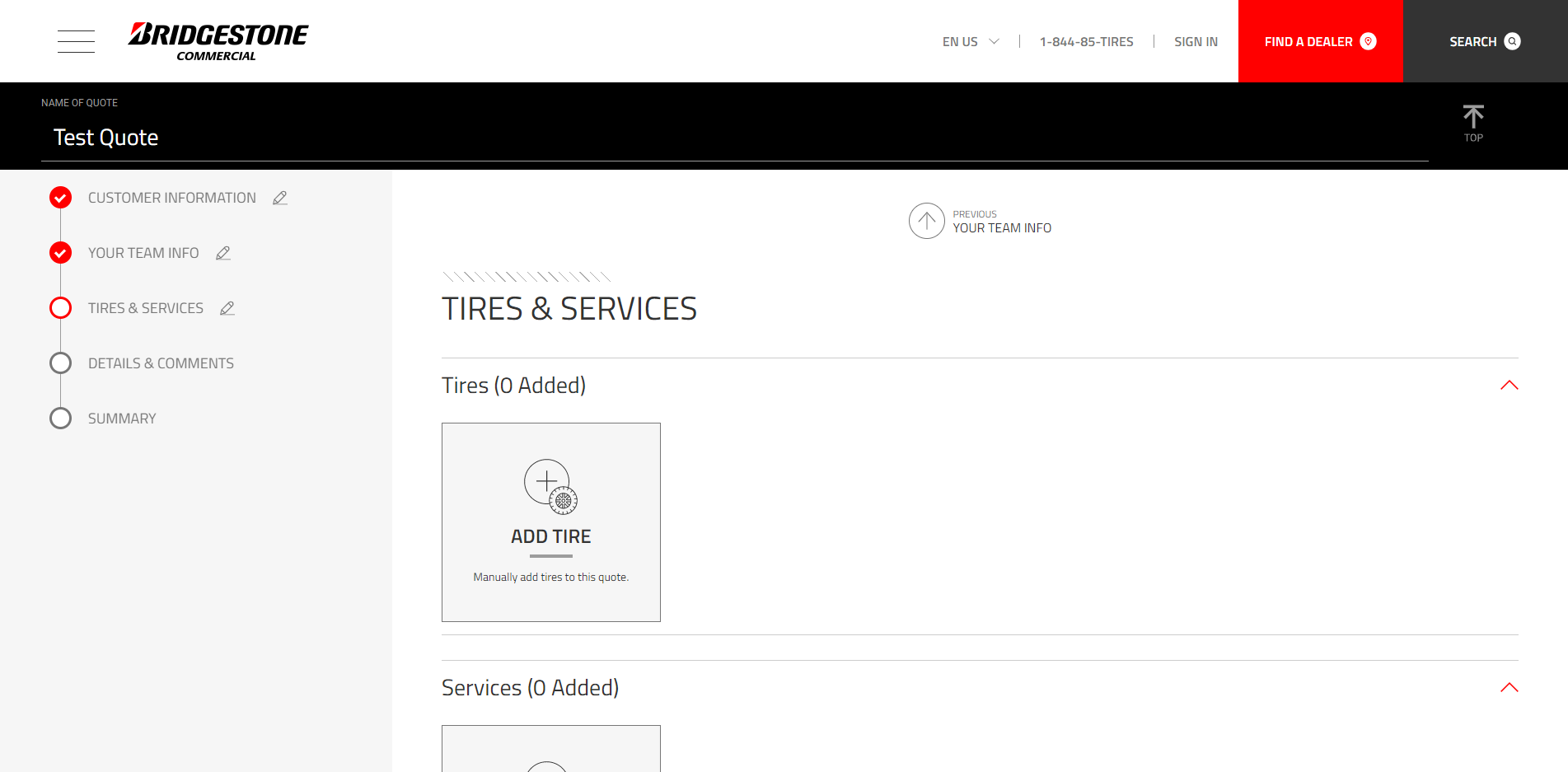 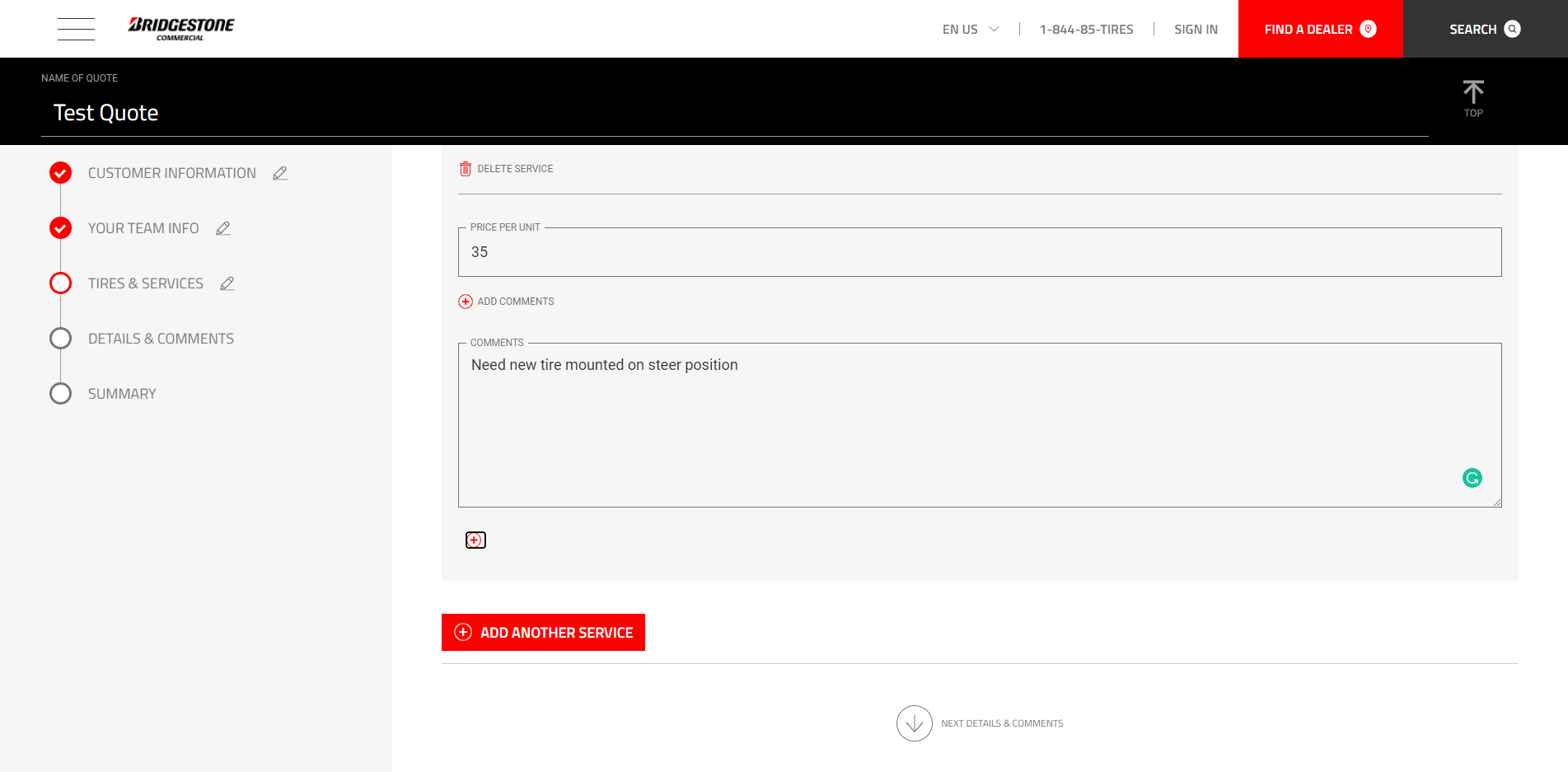 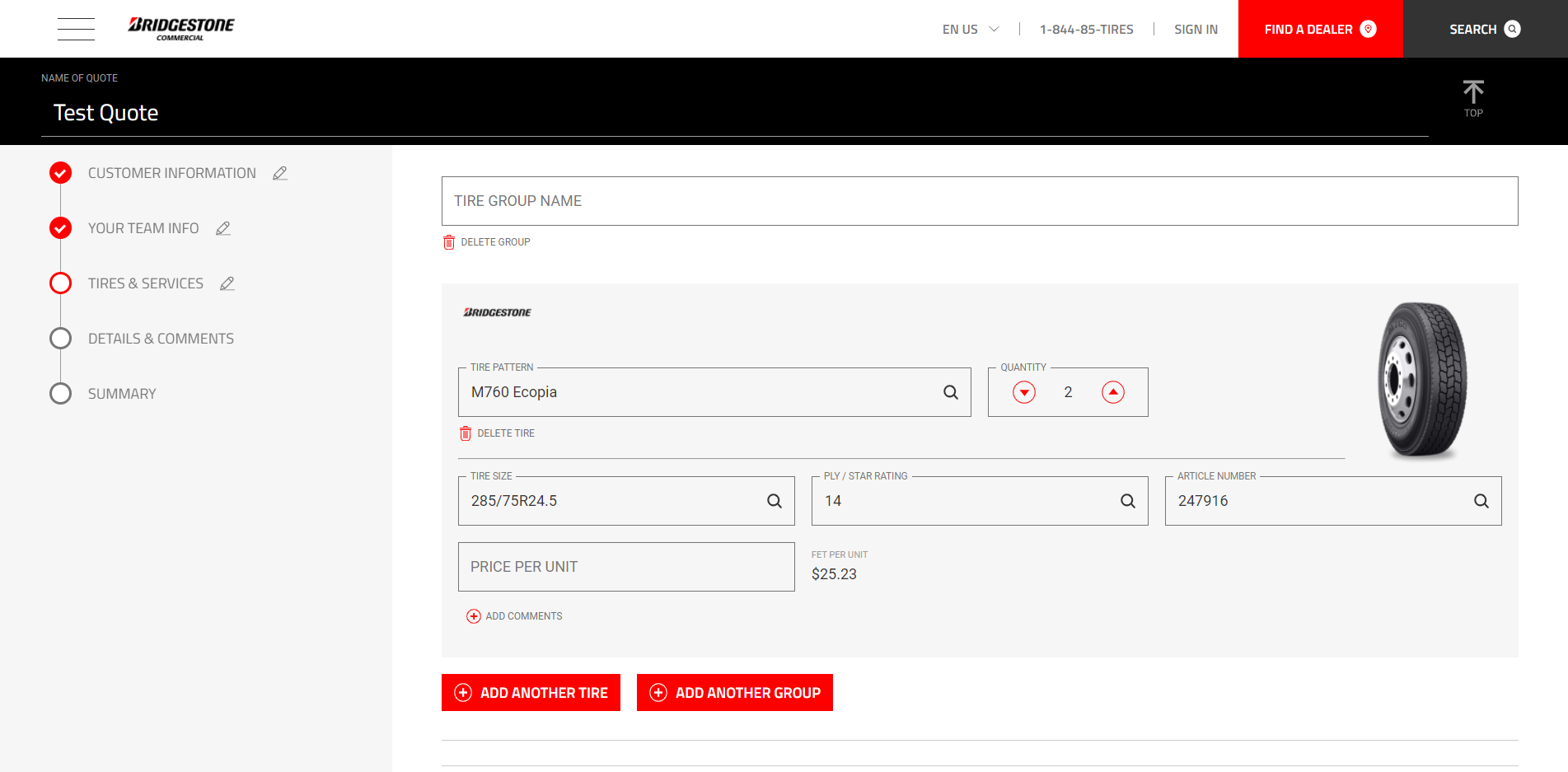 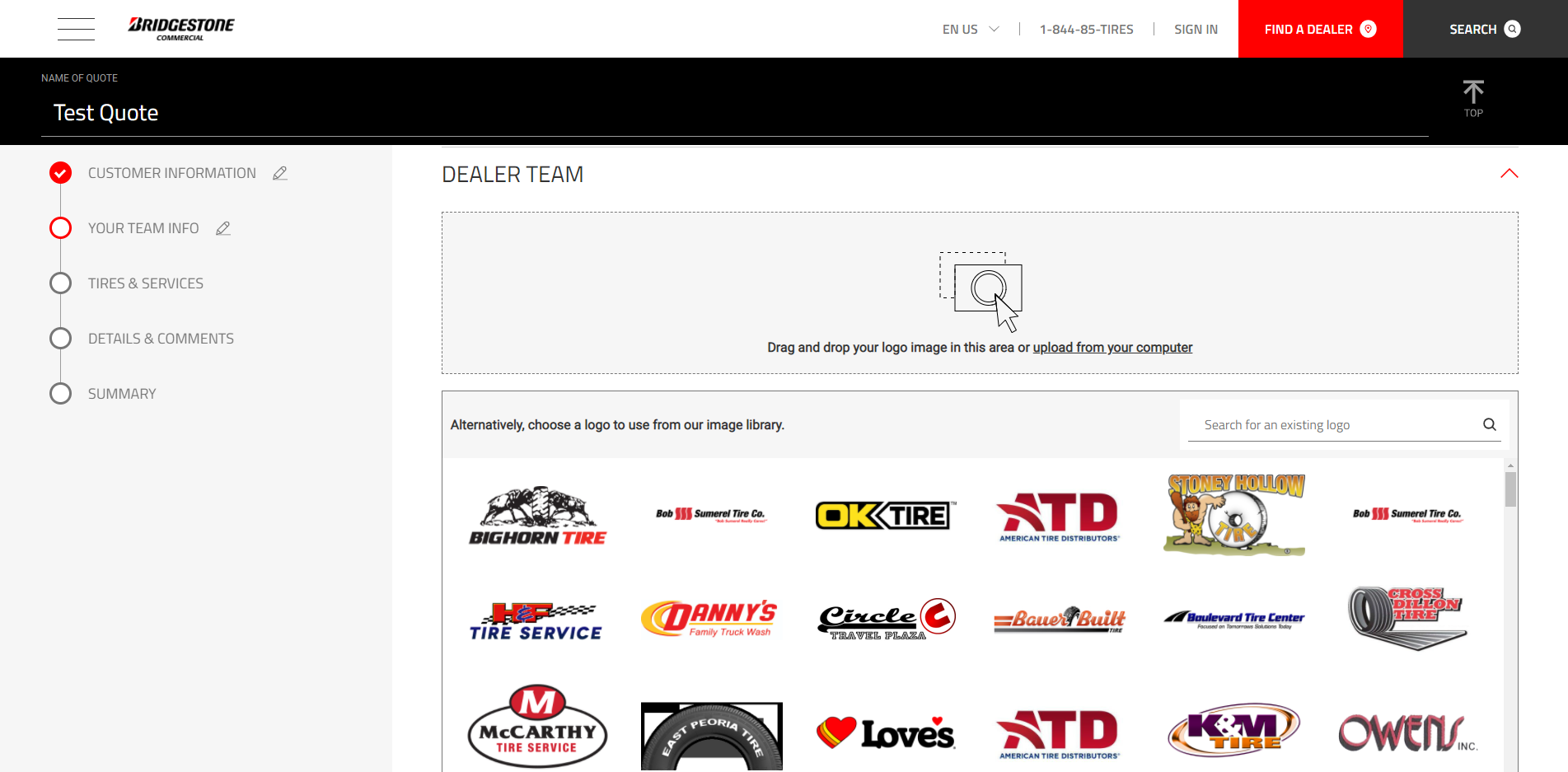 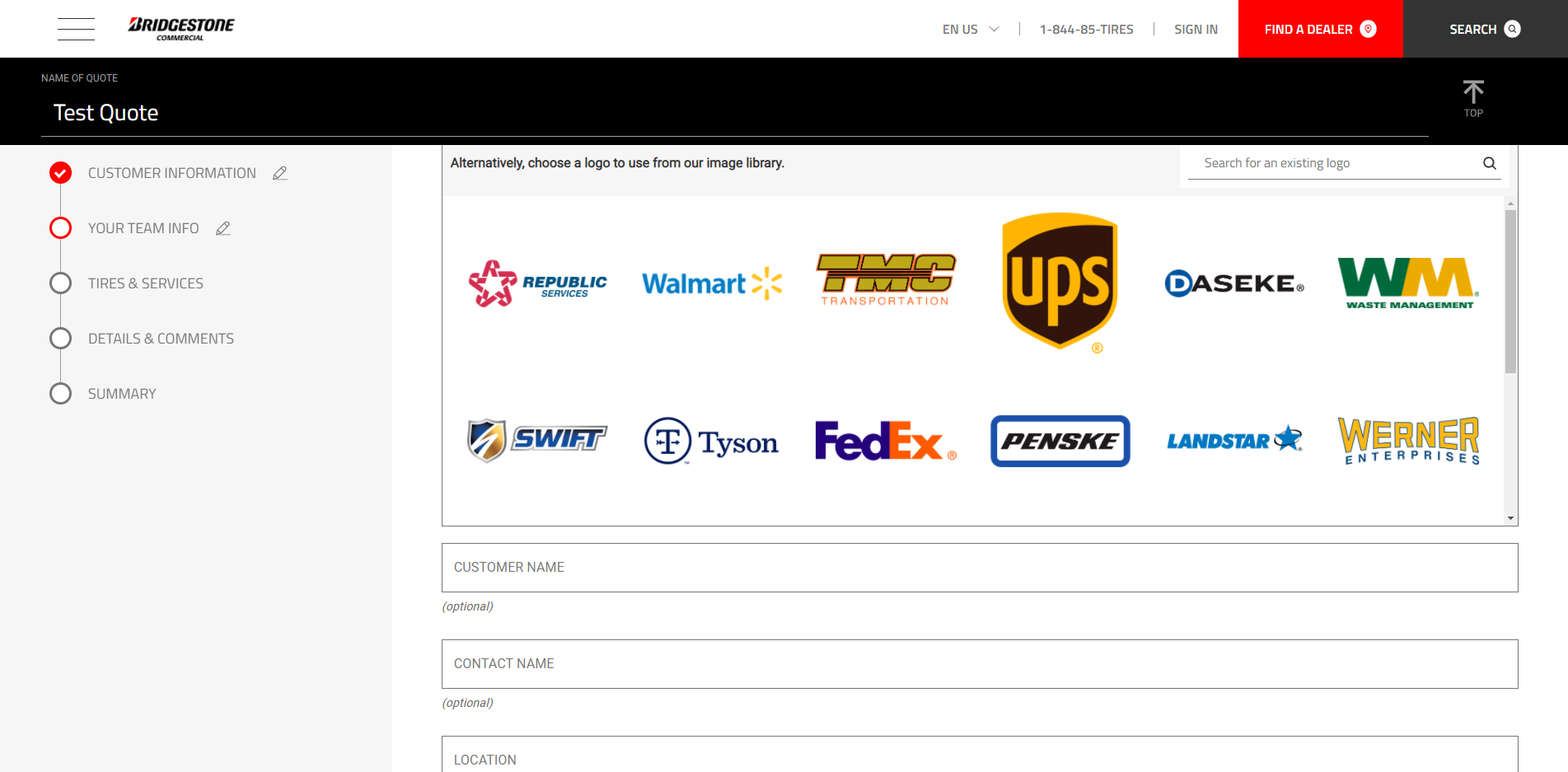 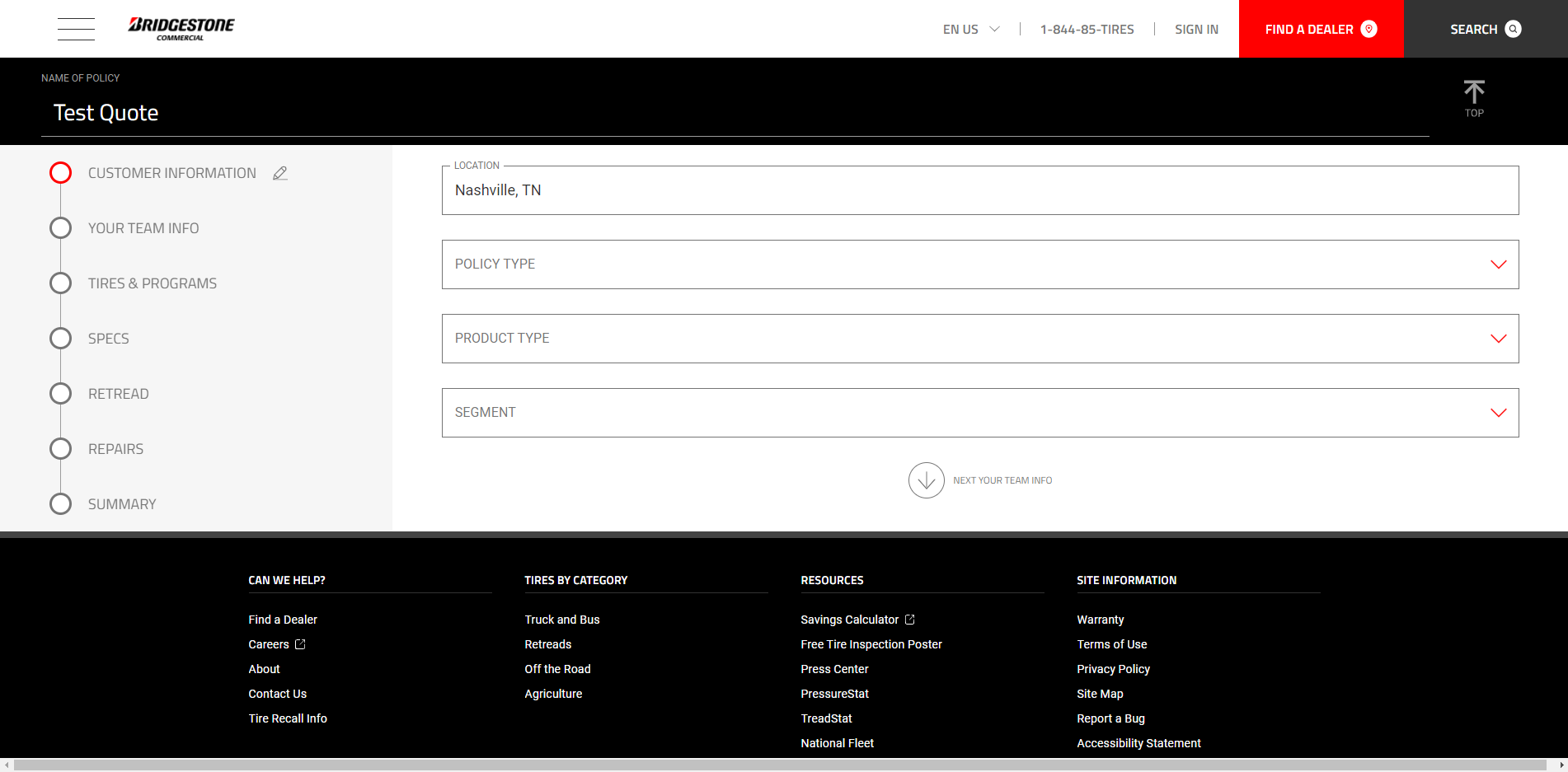 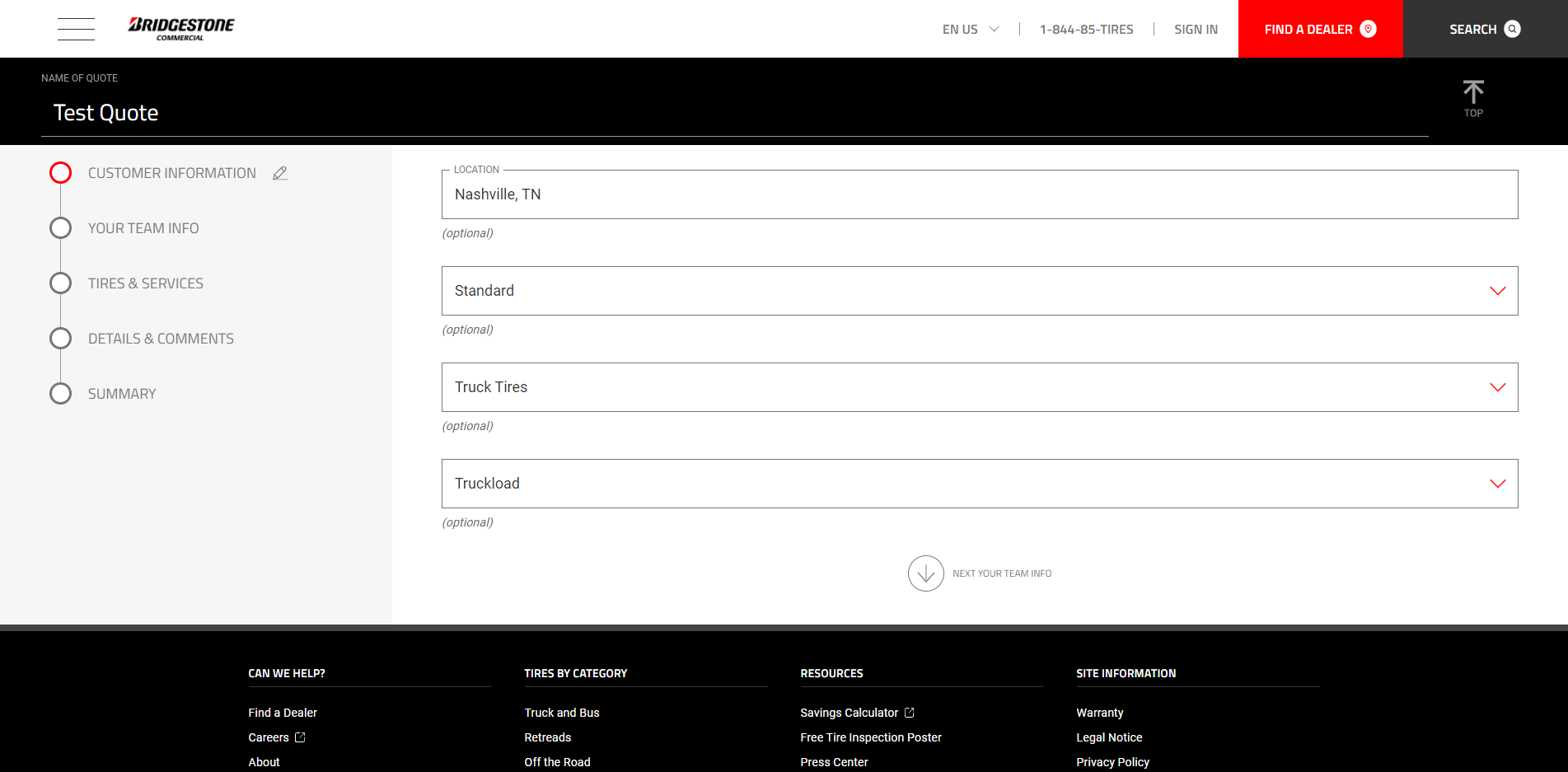 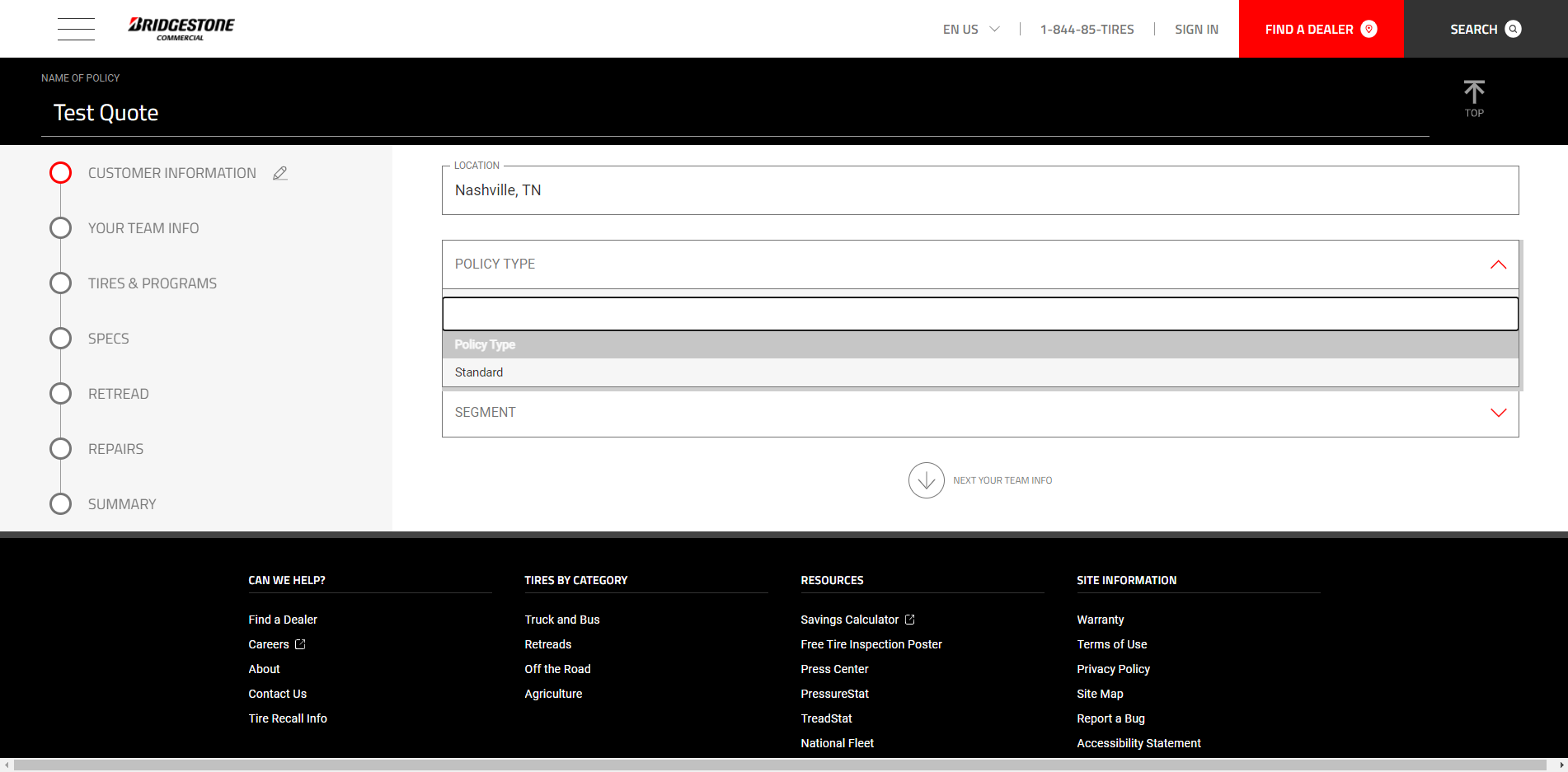 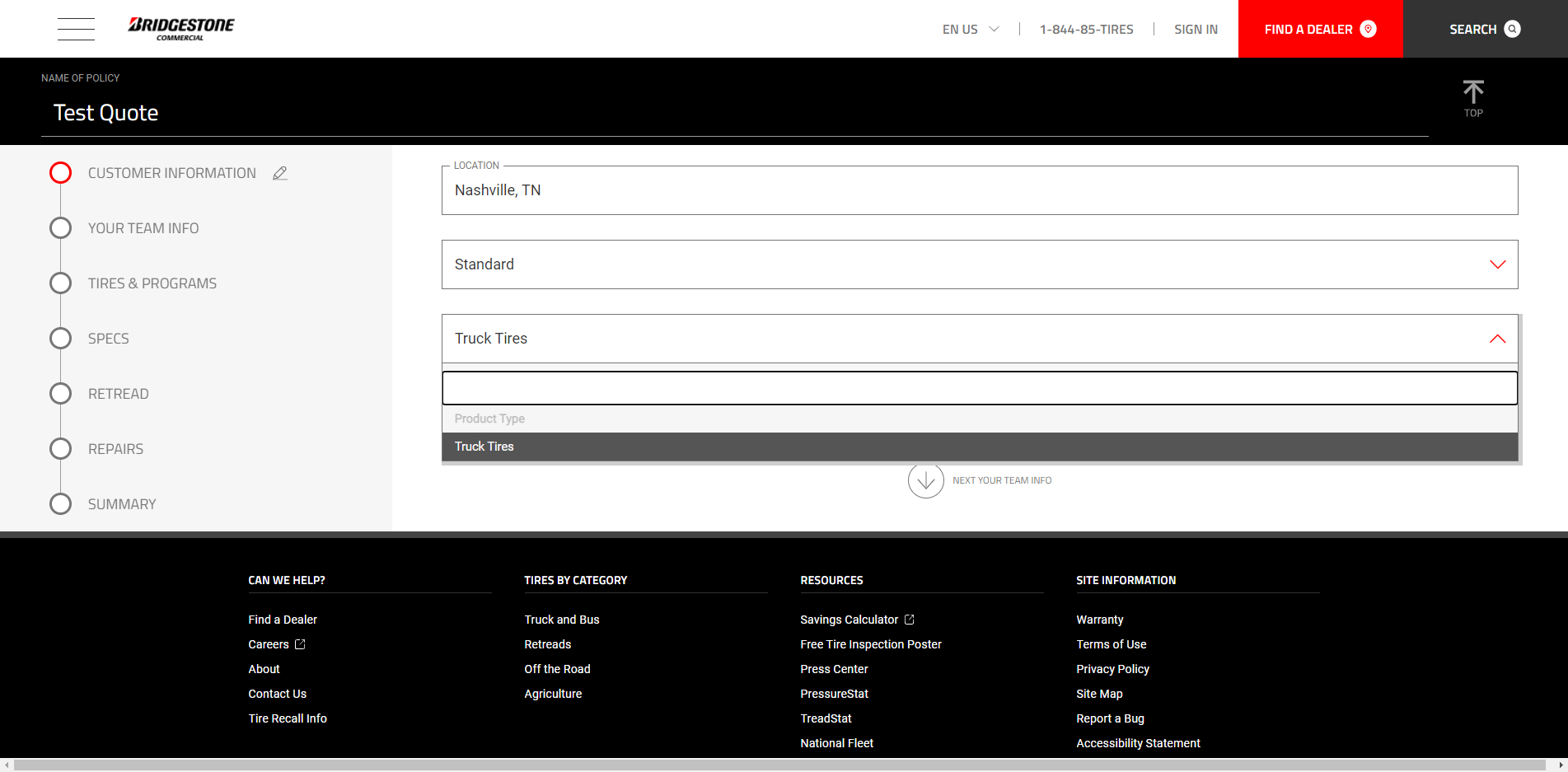 After all Tires and Services have been added to the Quote, click the arrow on the bottom to go to the next section, Details and Comments
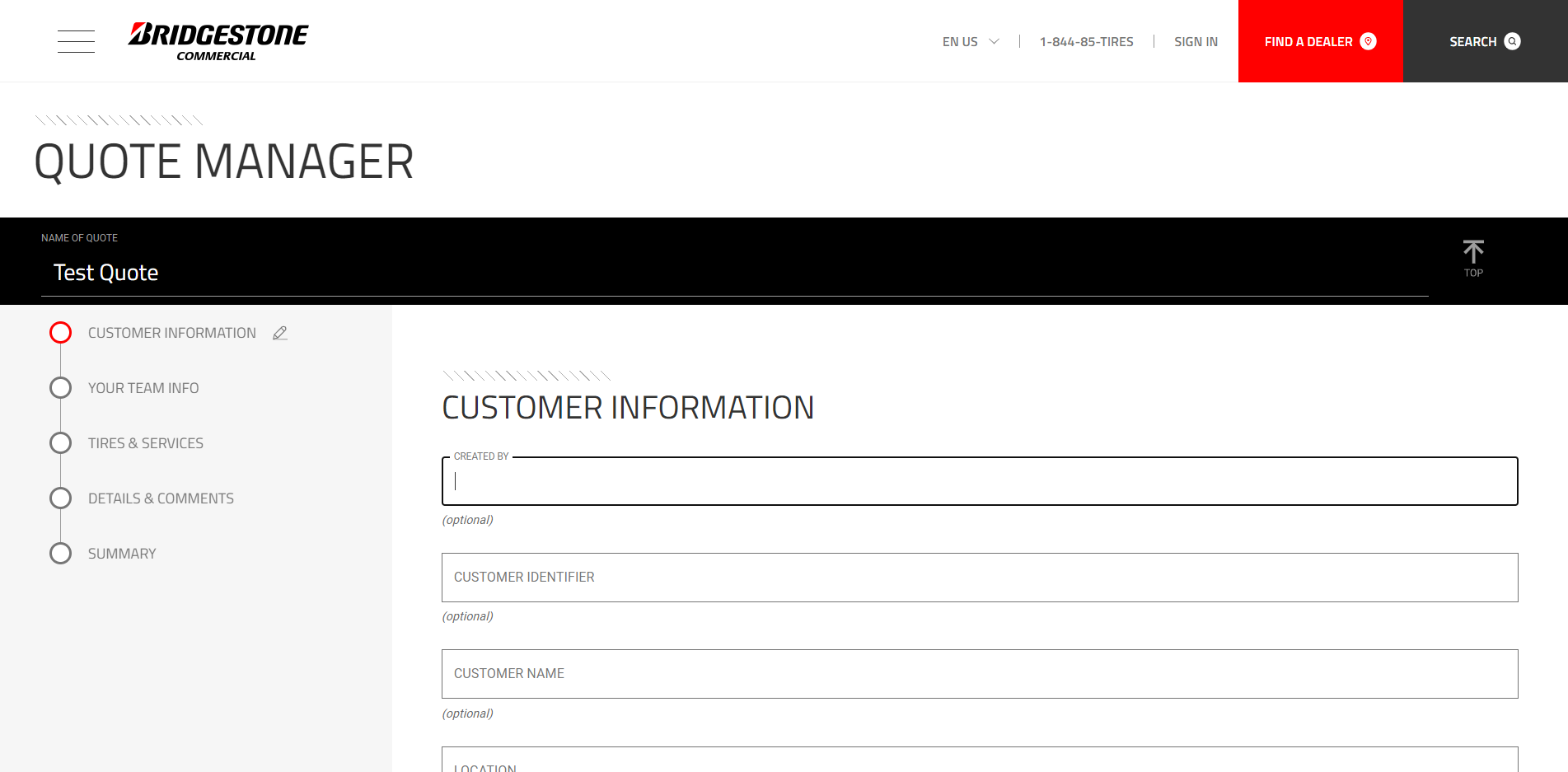 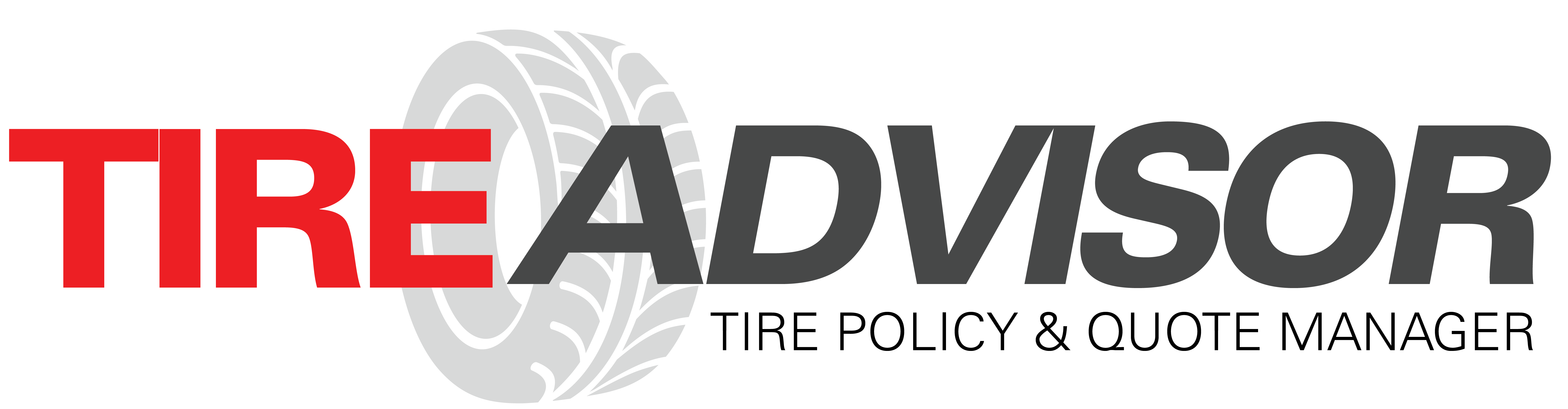 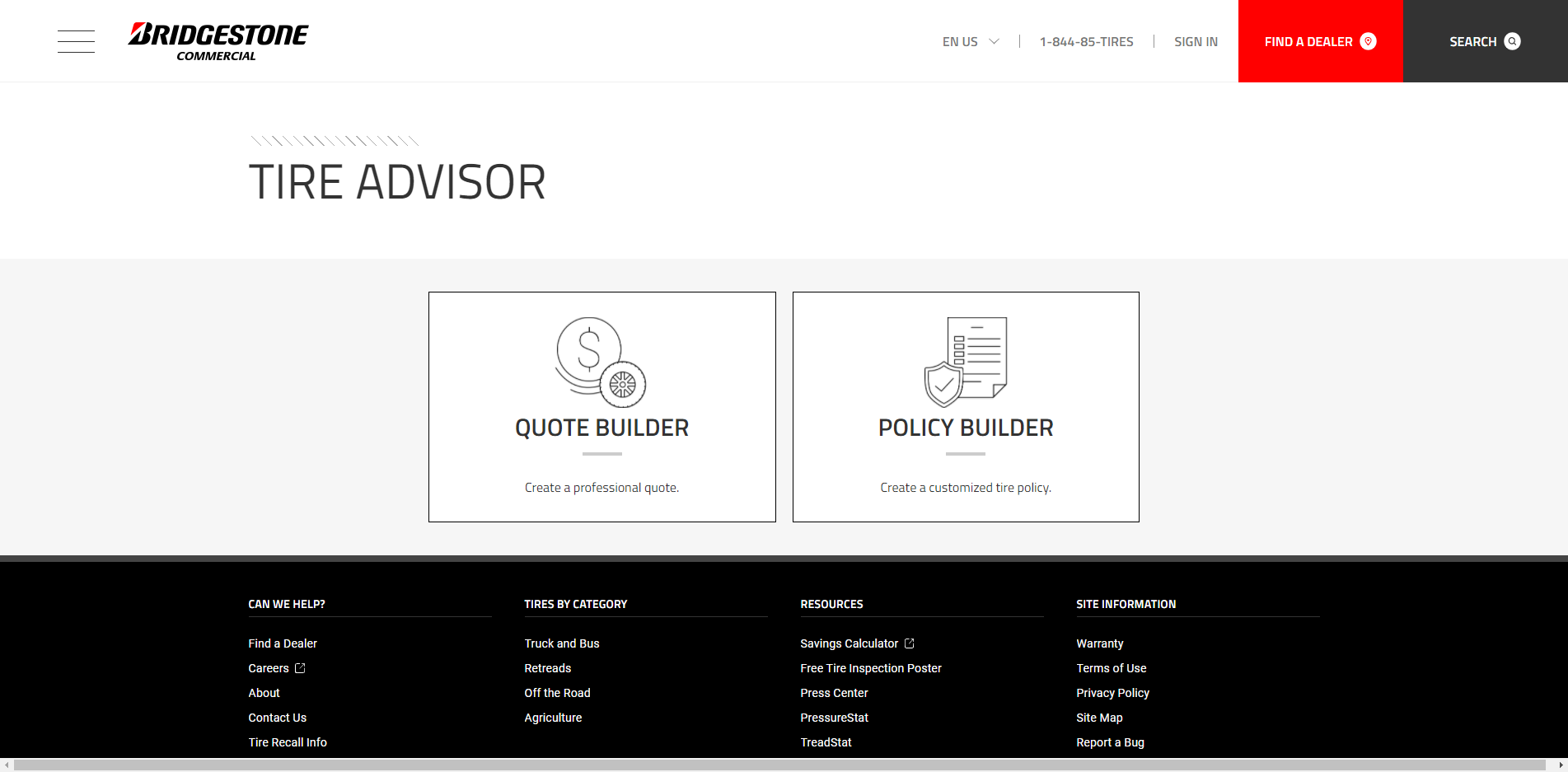 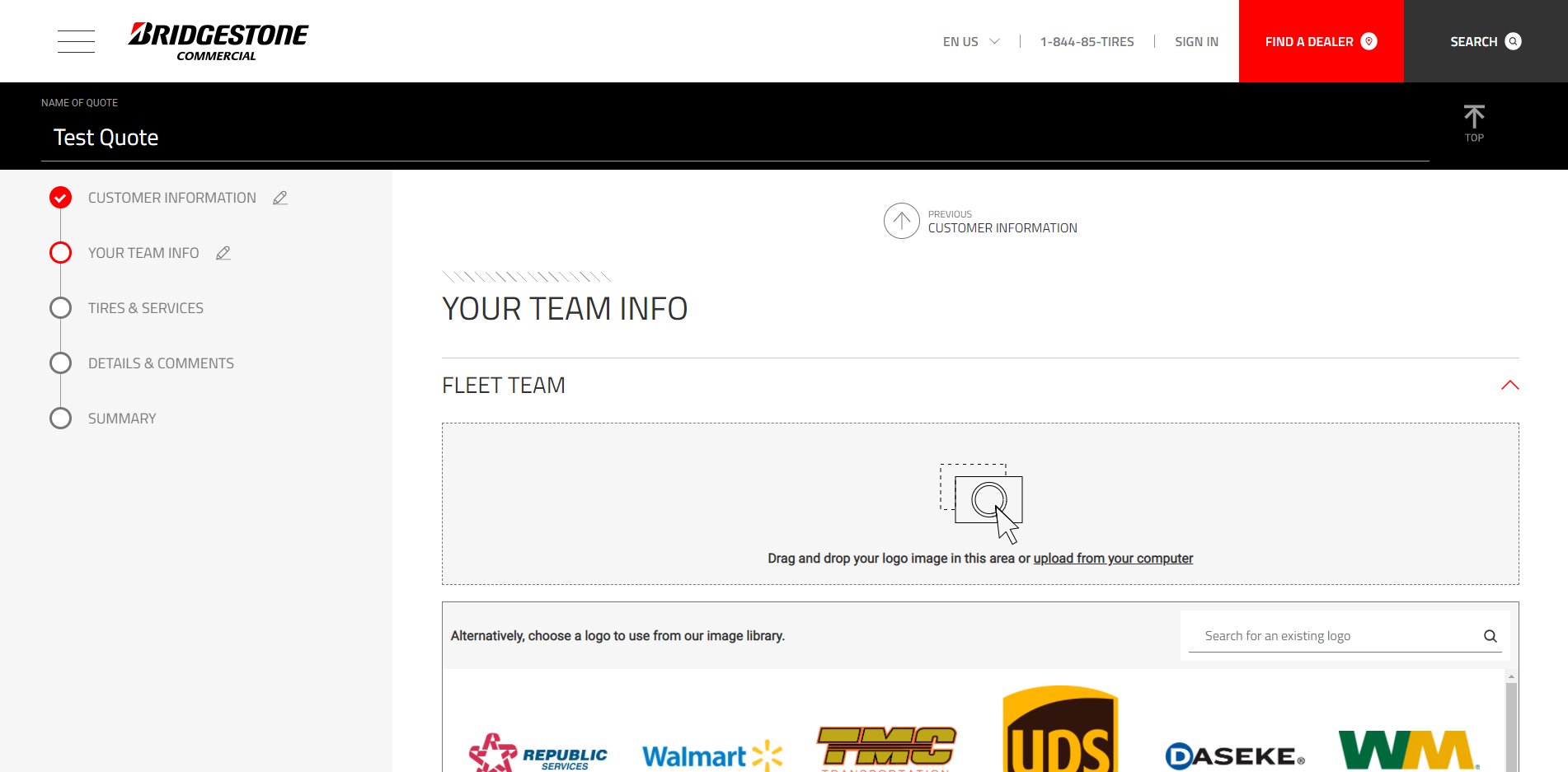 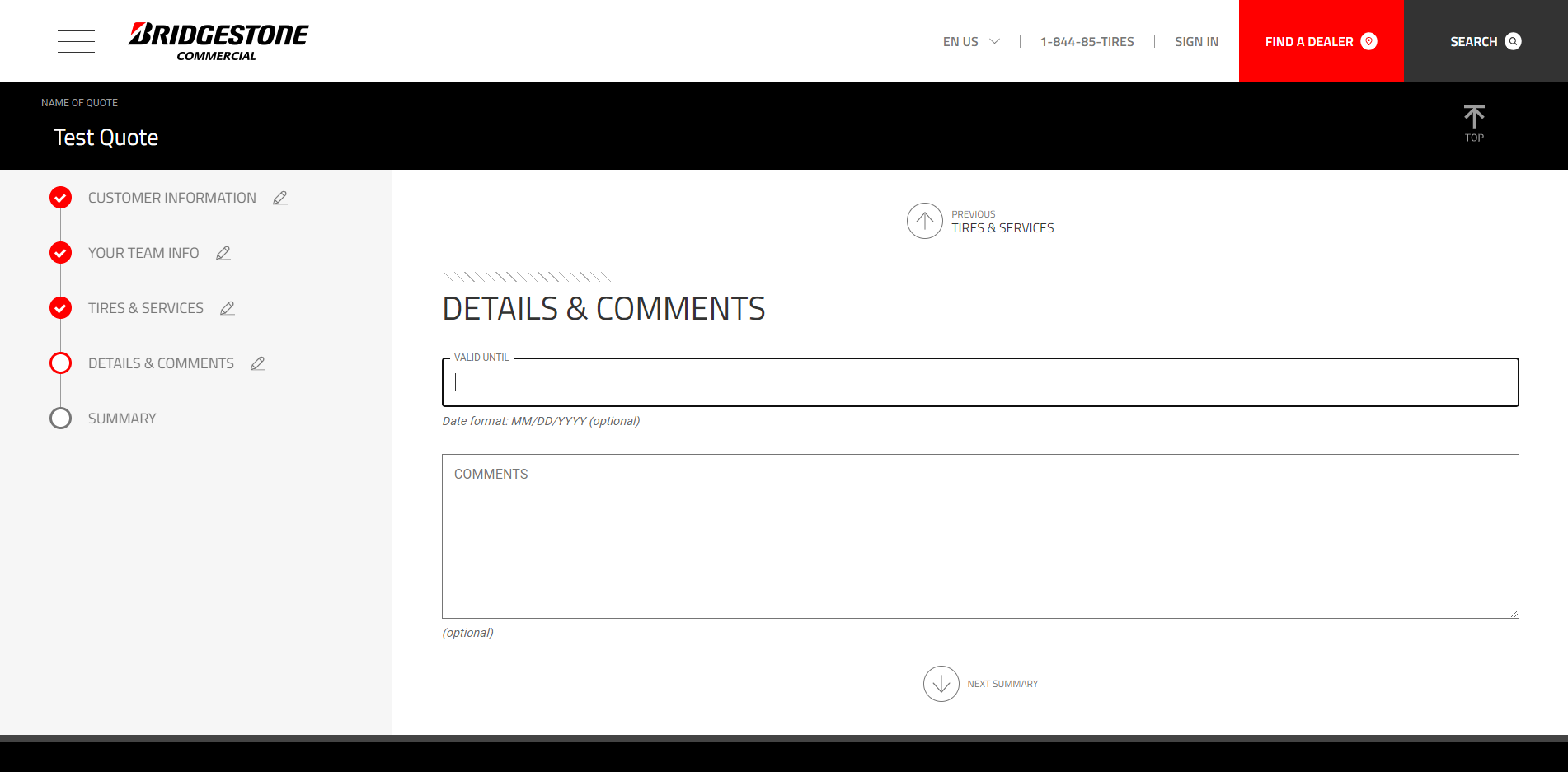 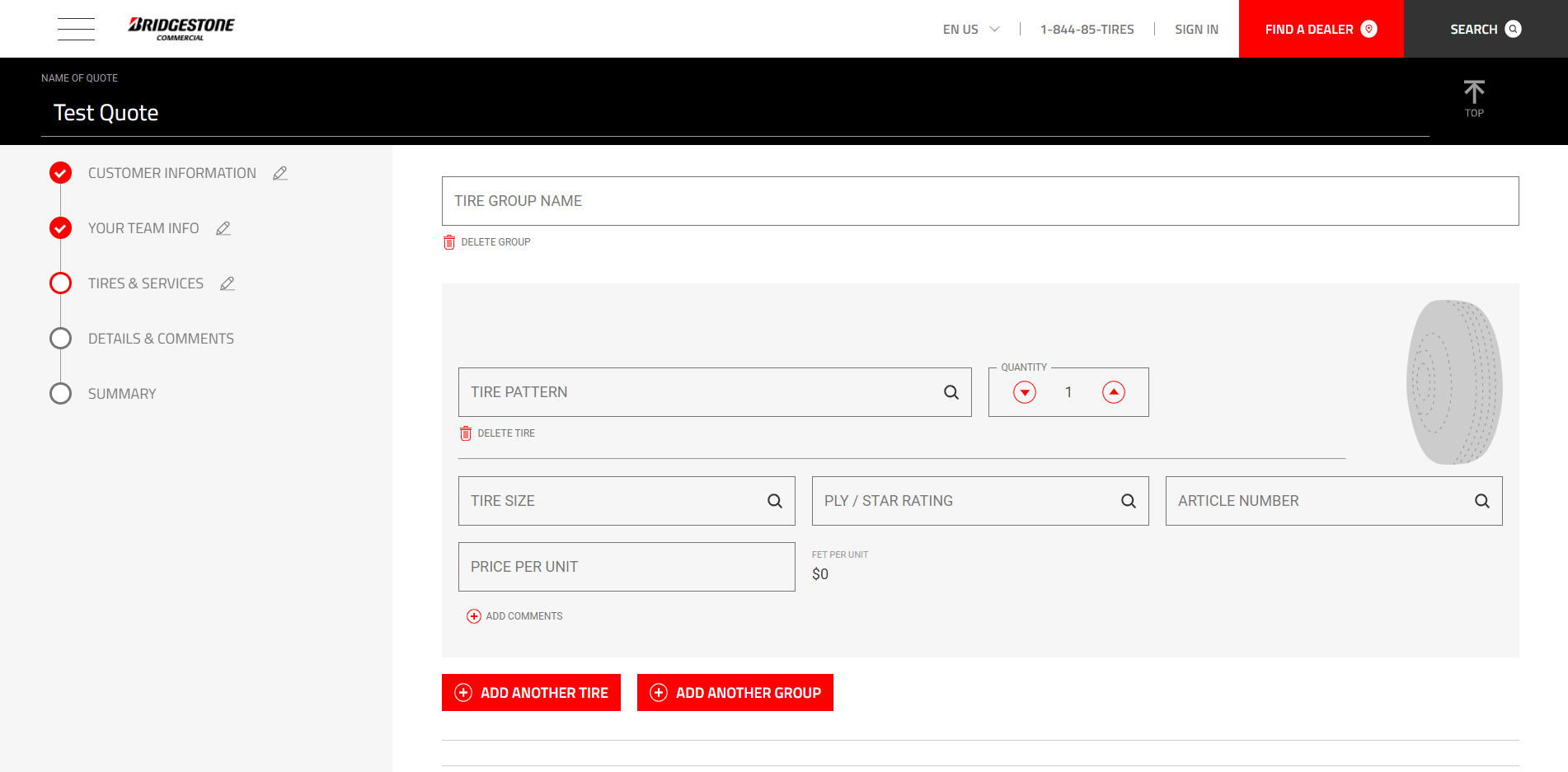 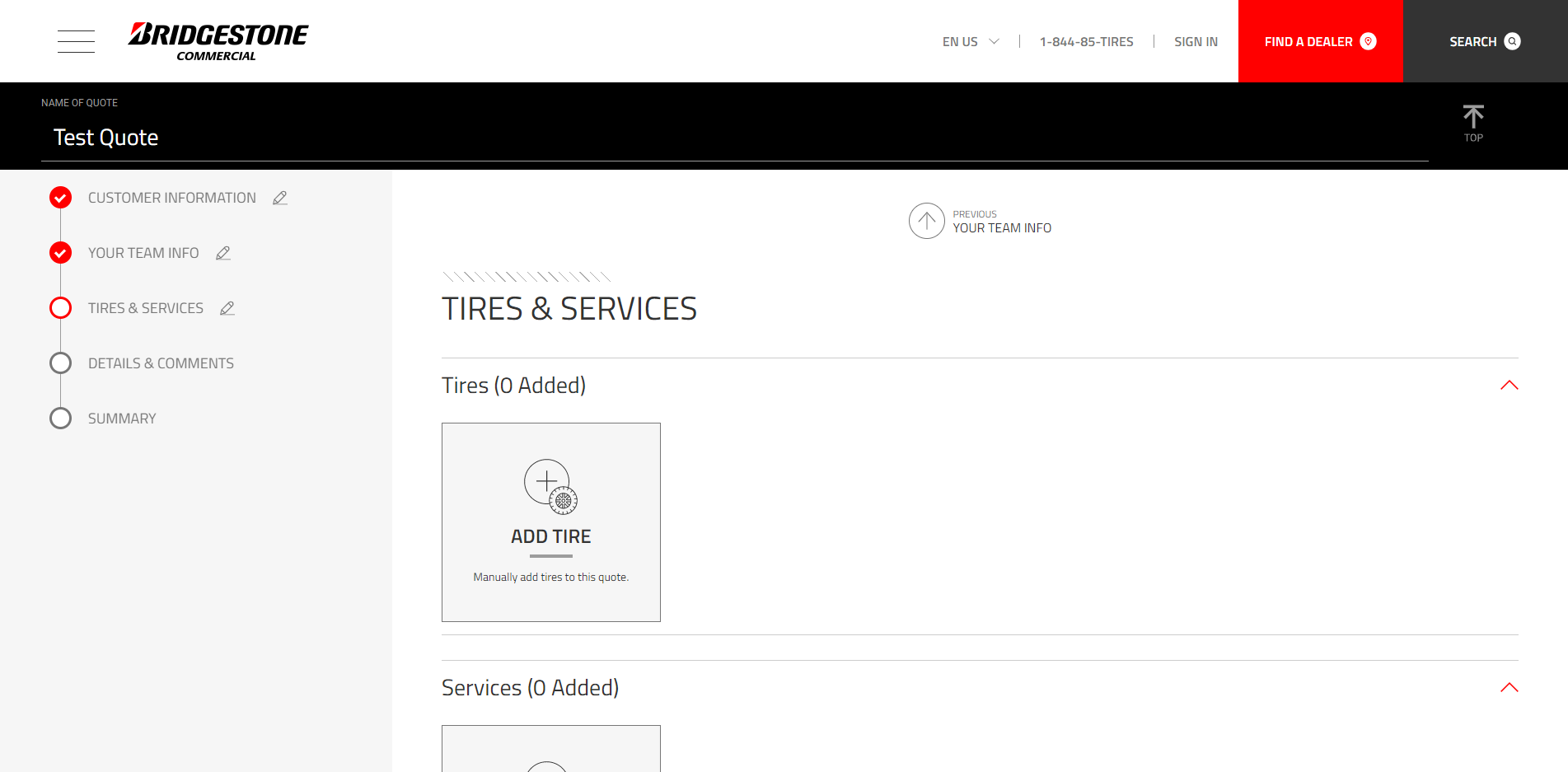 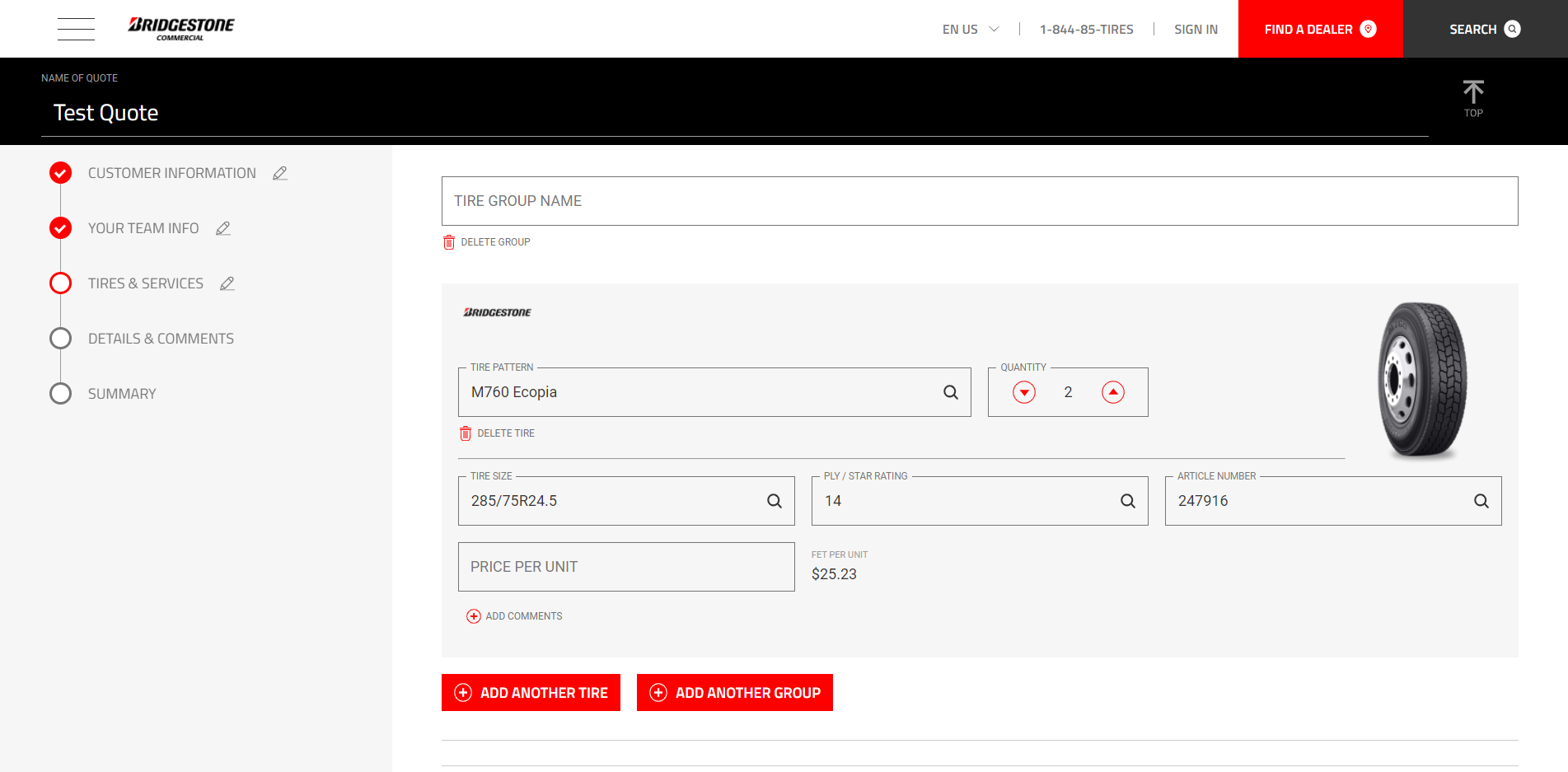 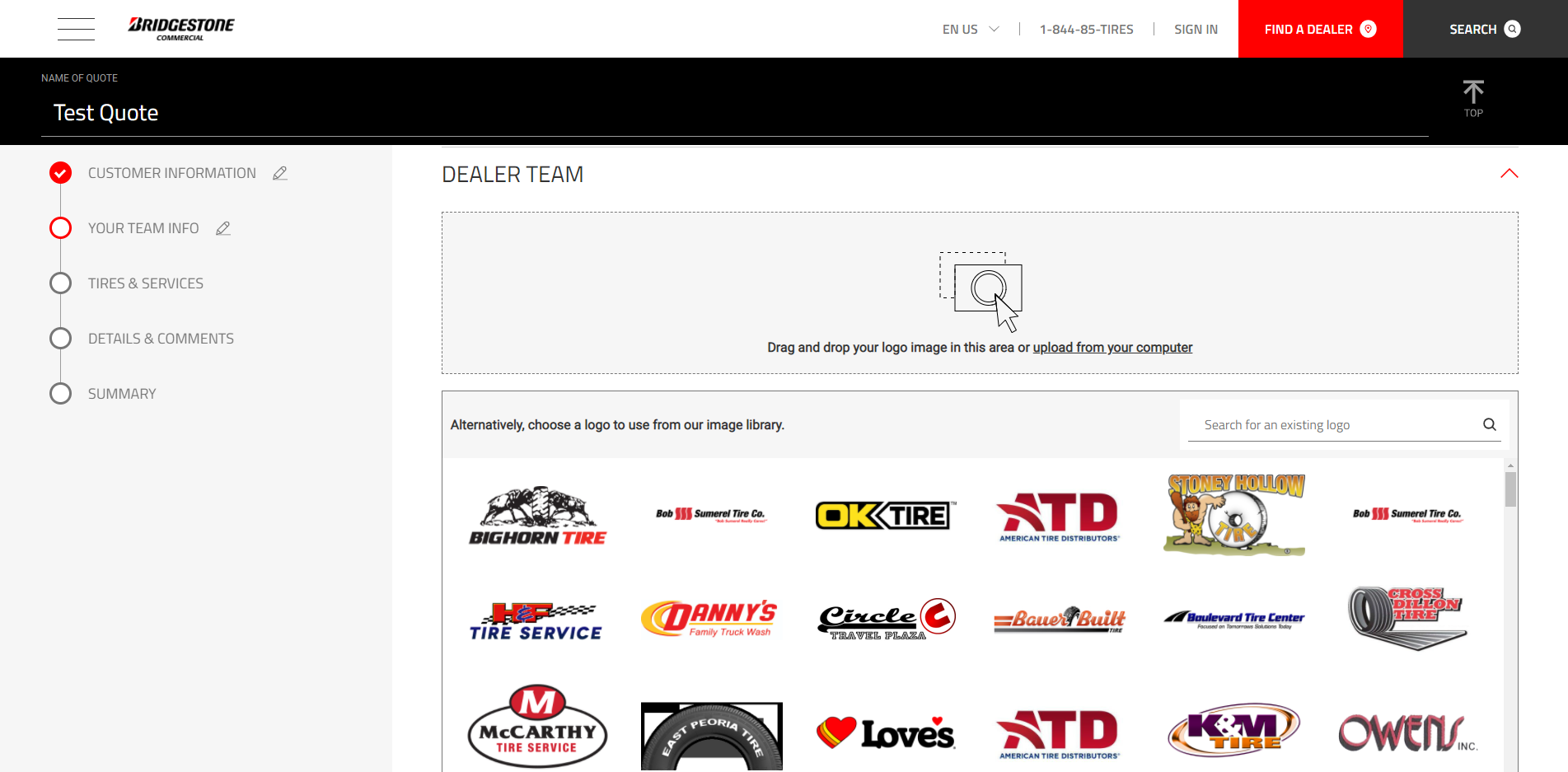 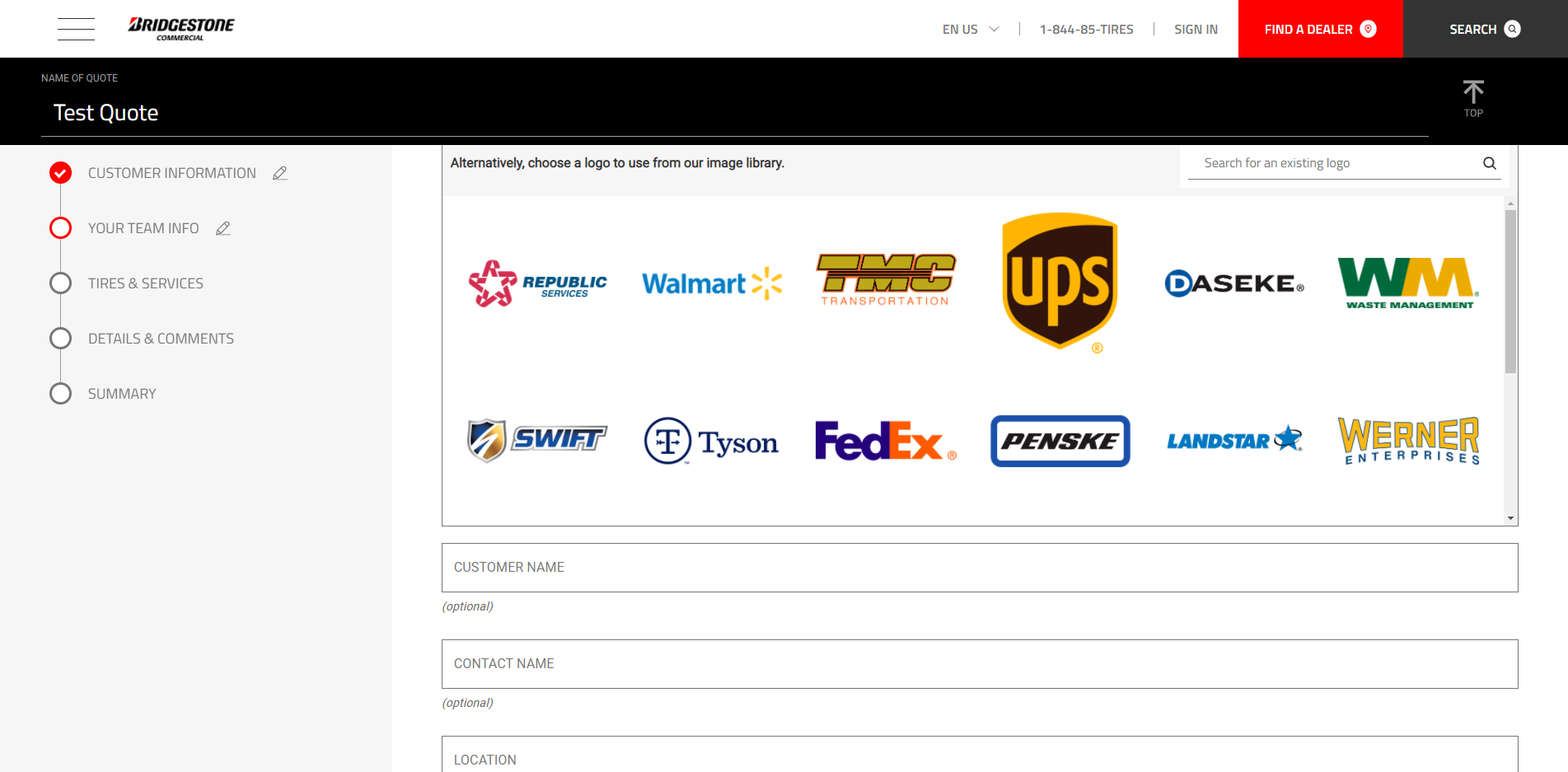 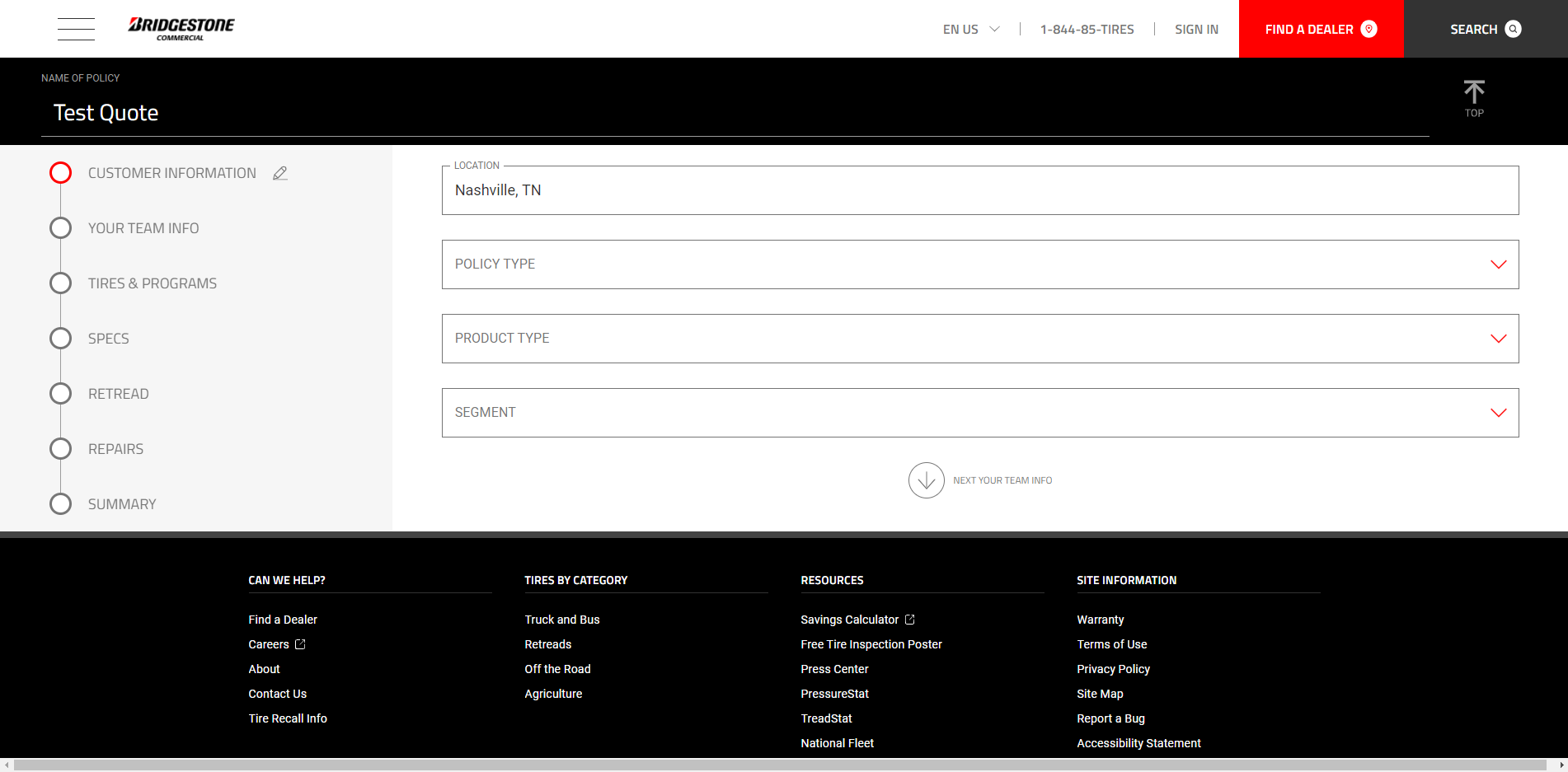 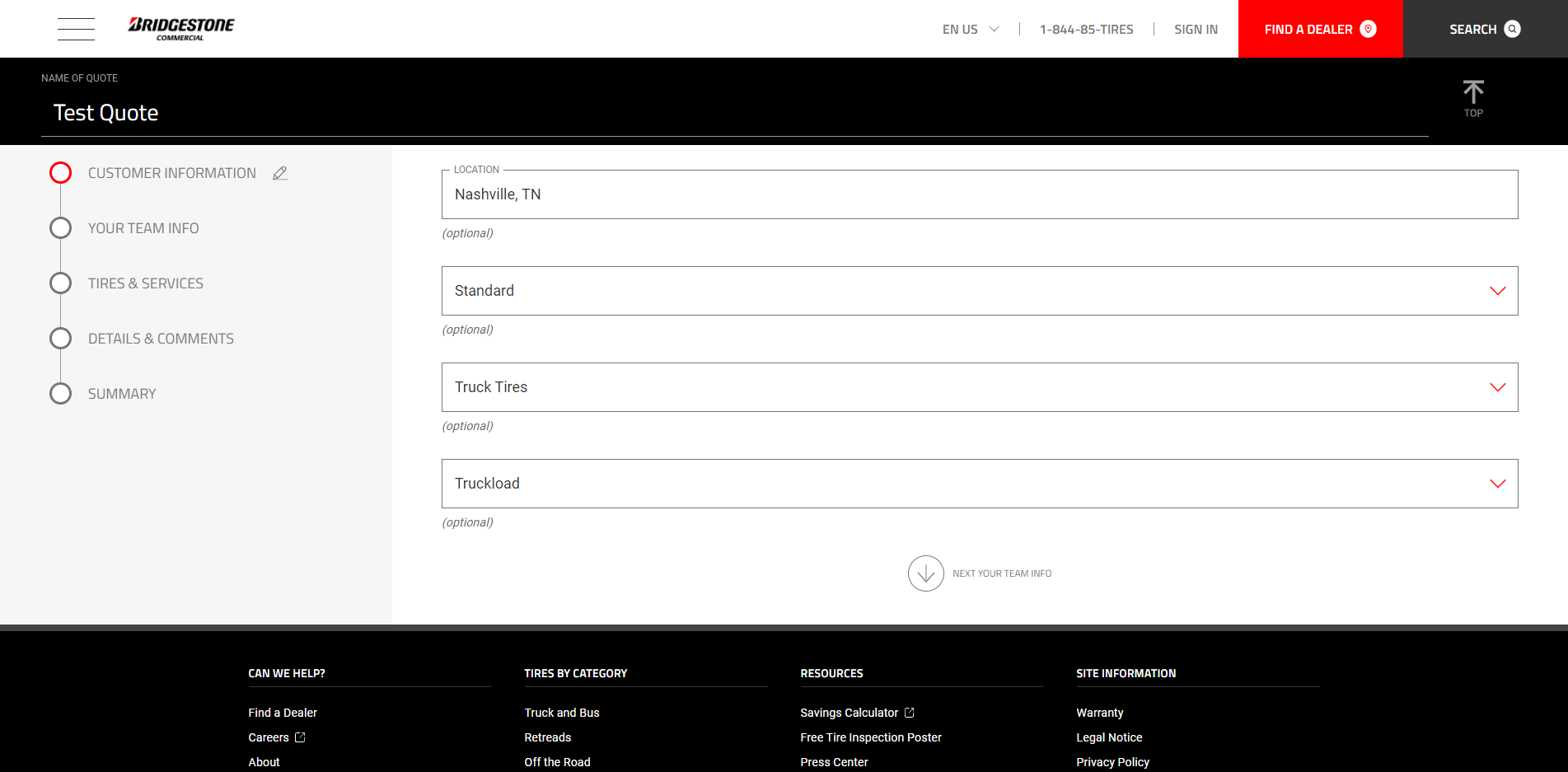 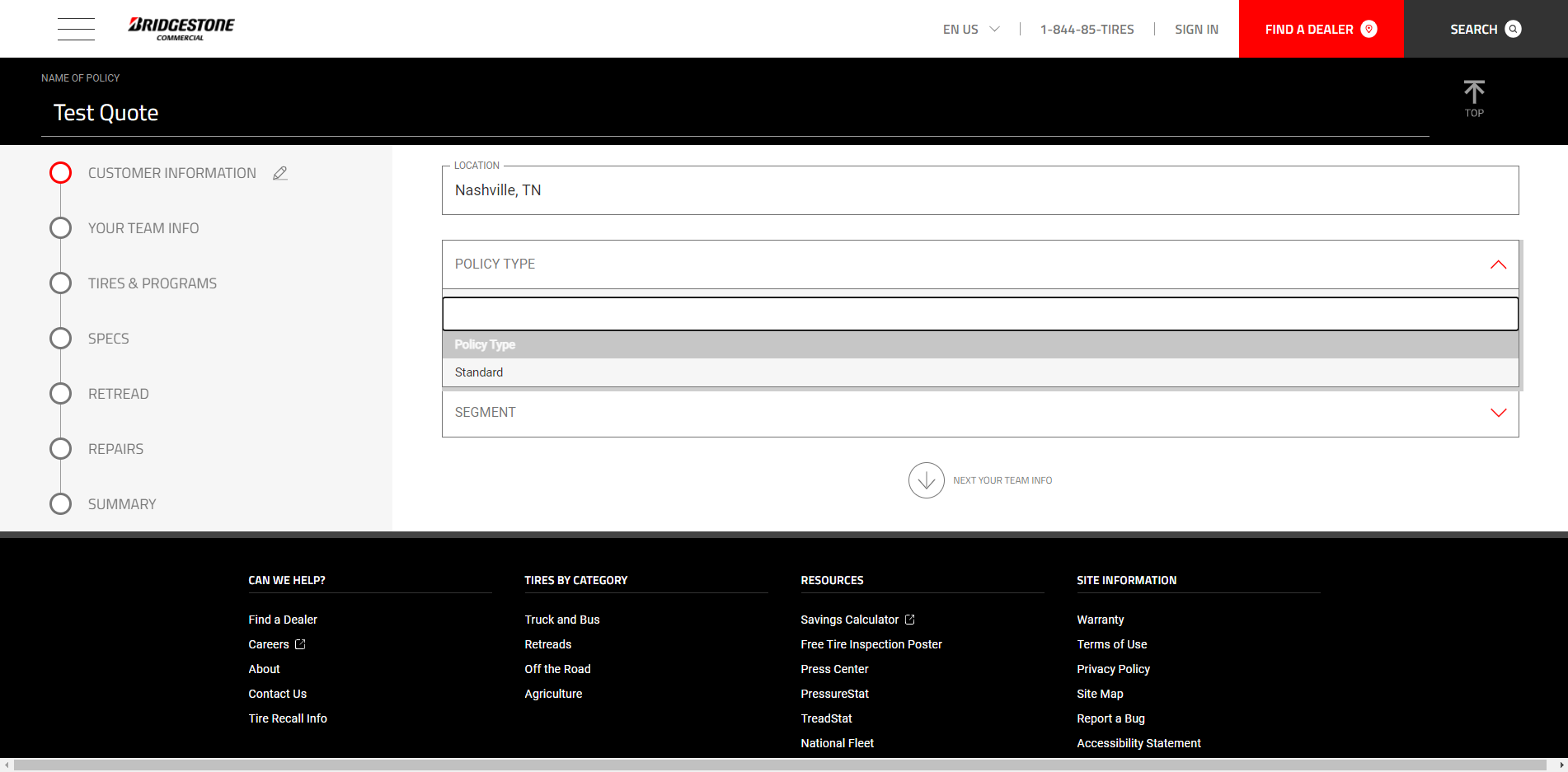 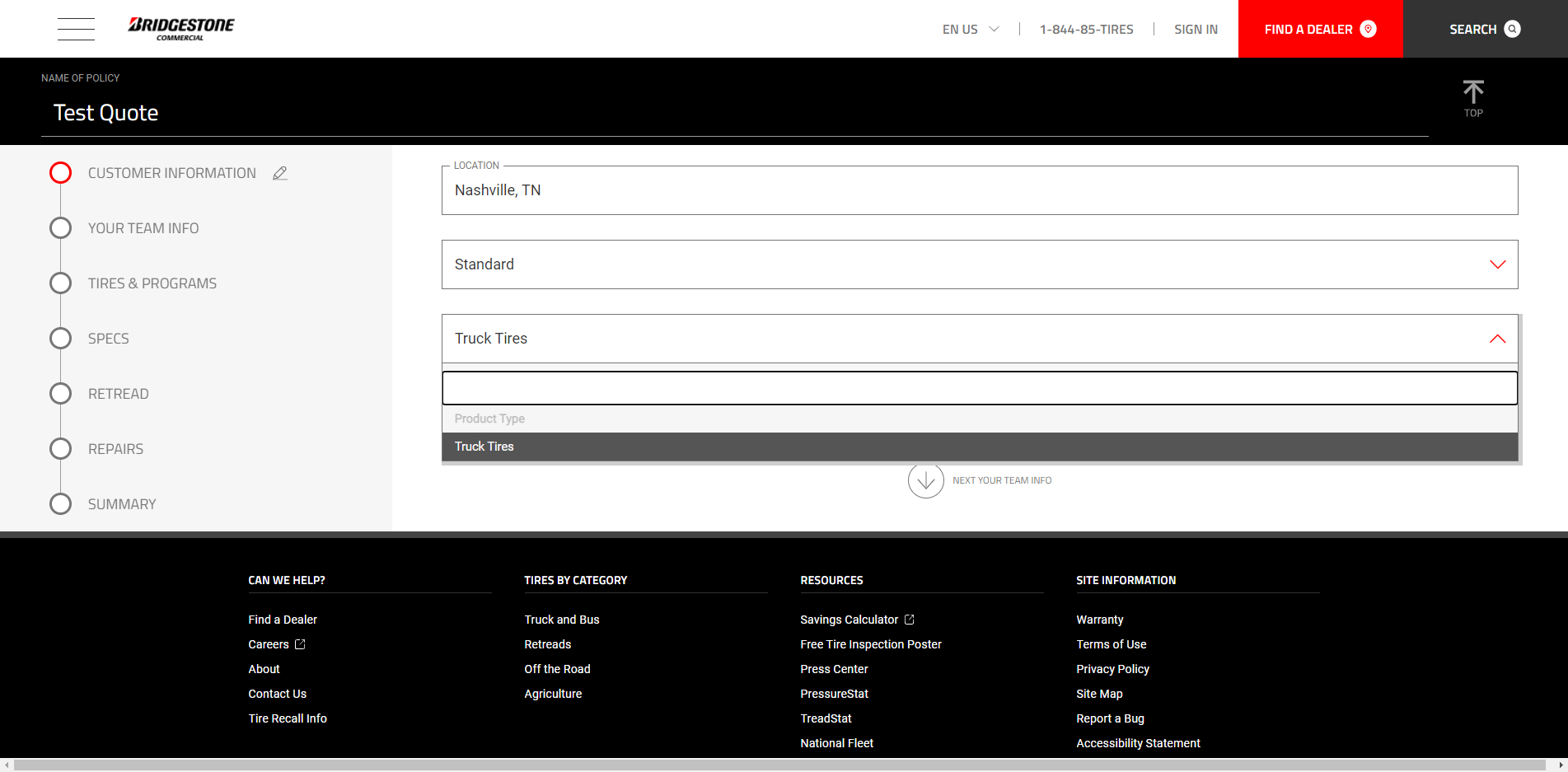 The Details & Comments sections allows for the entry     of a Valid Until date and       any other comments. Once complete click the arrow on the bottom for the next  section, Summary.
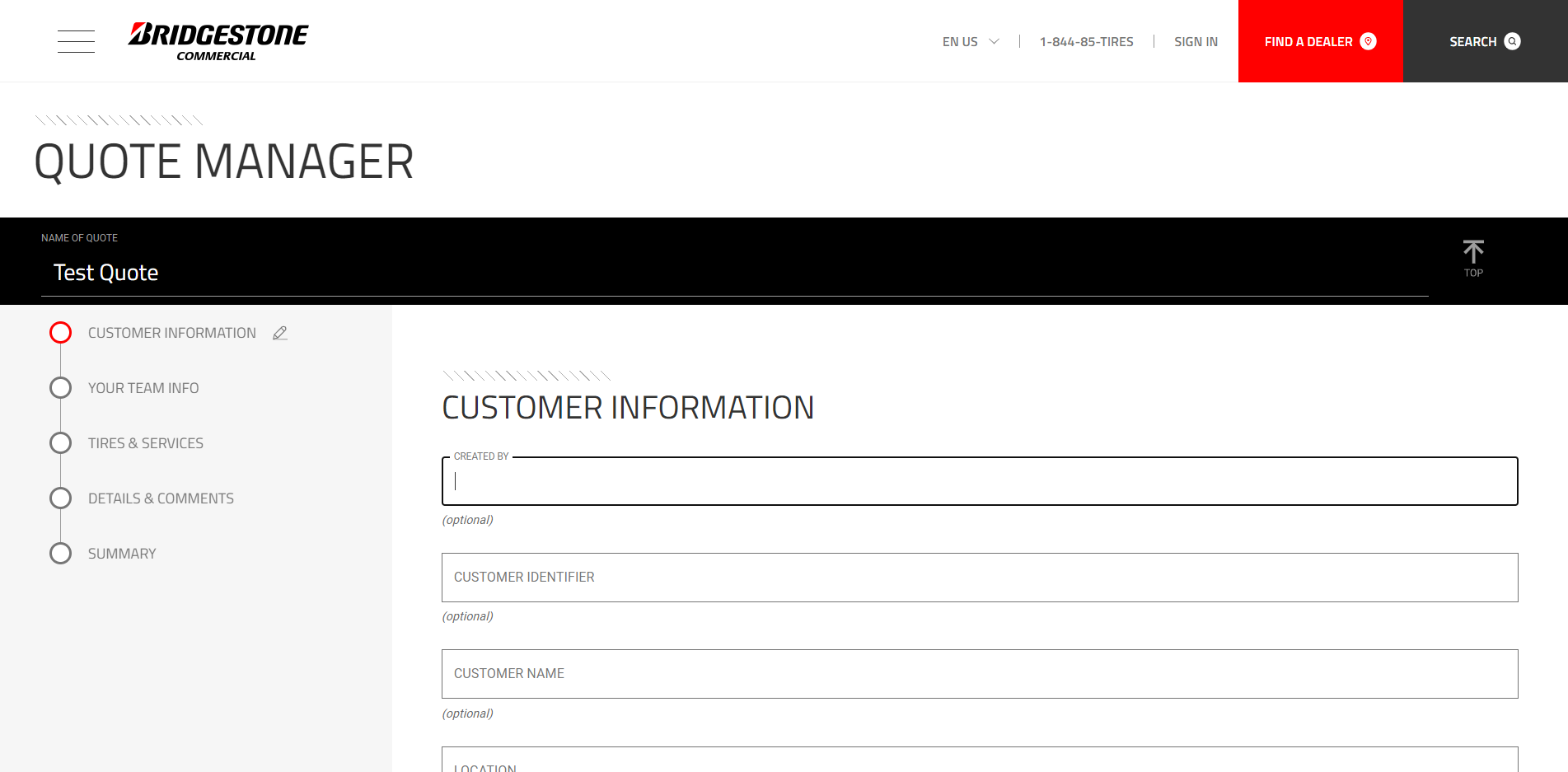 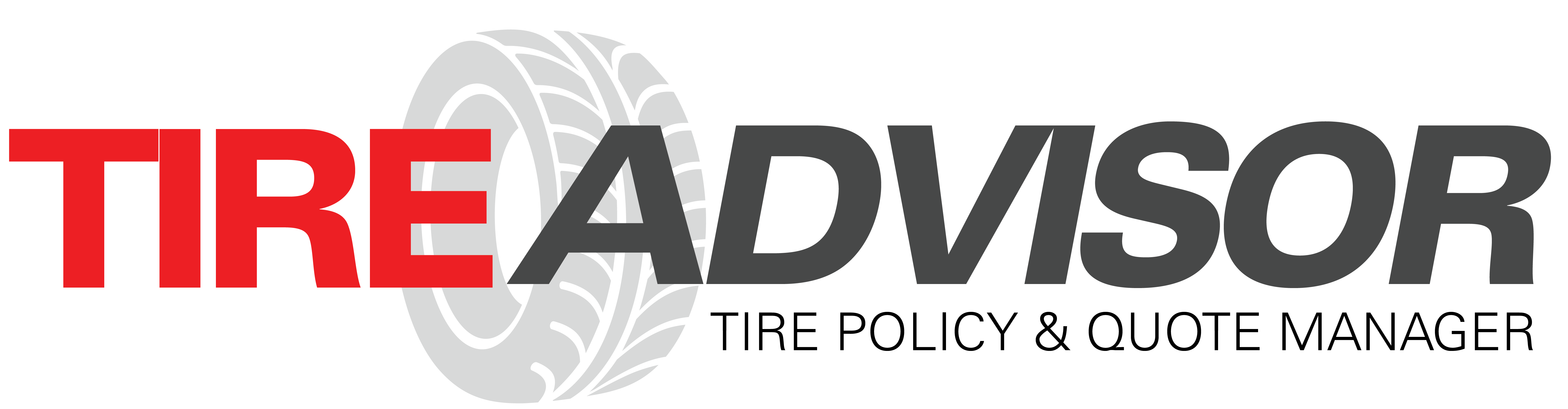 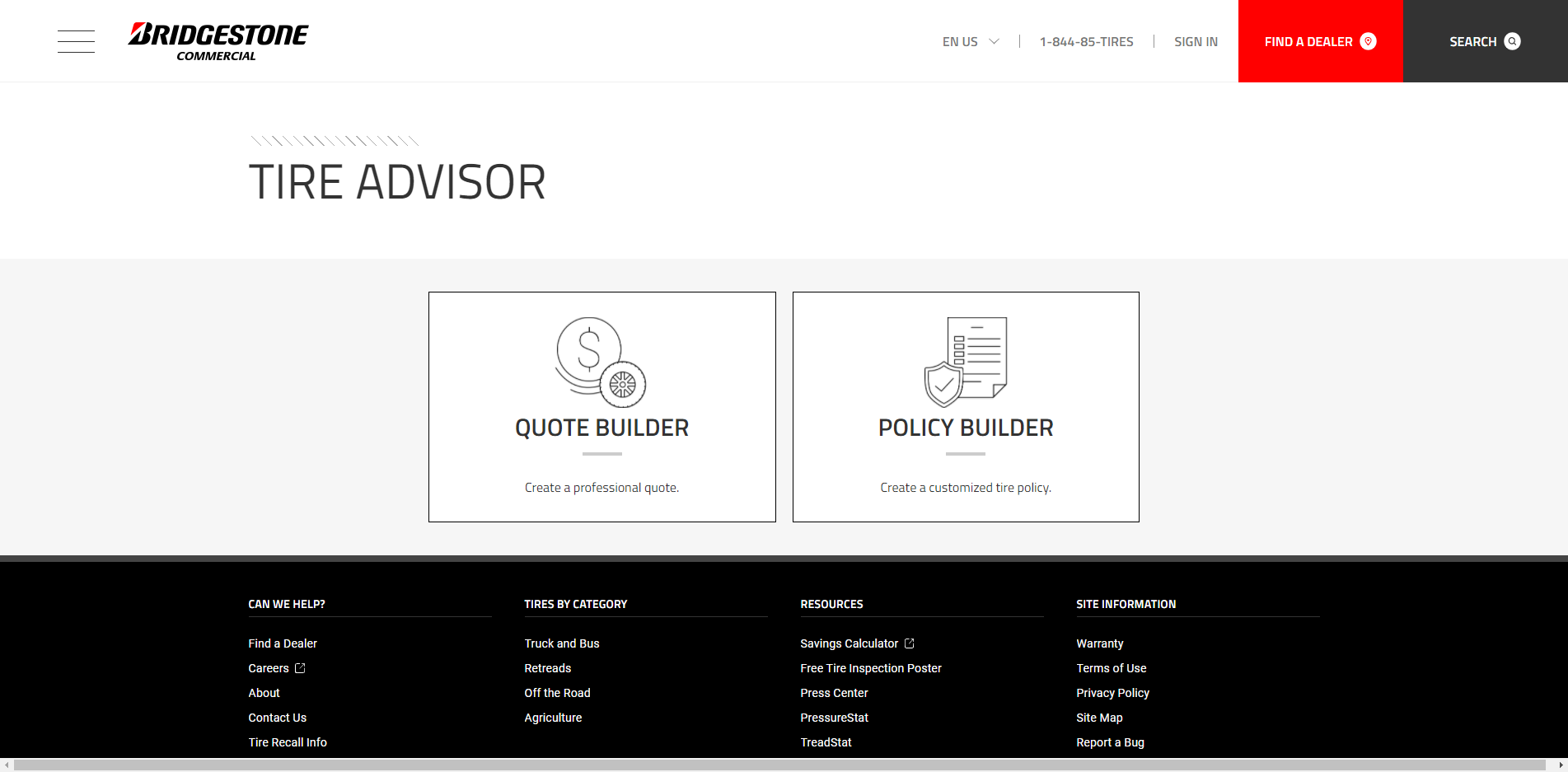 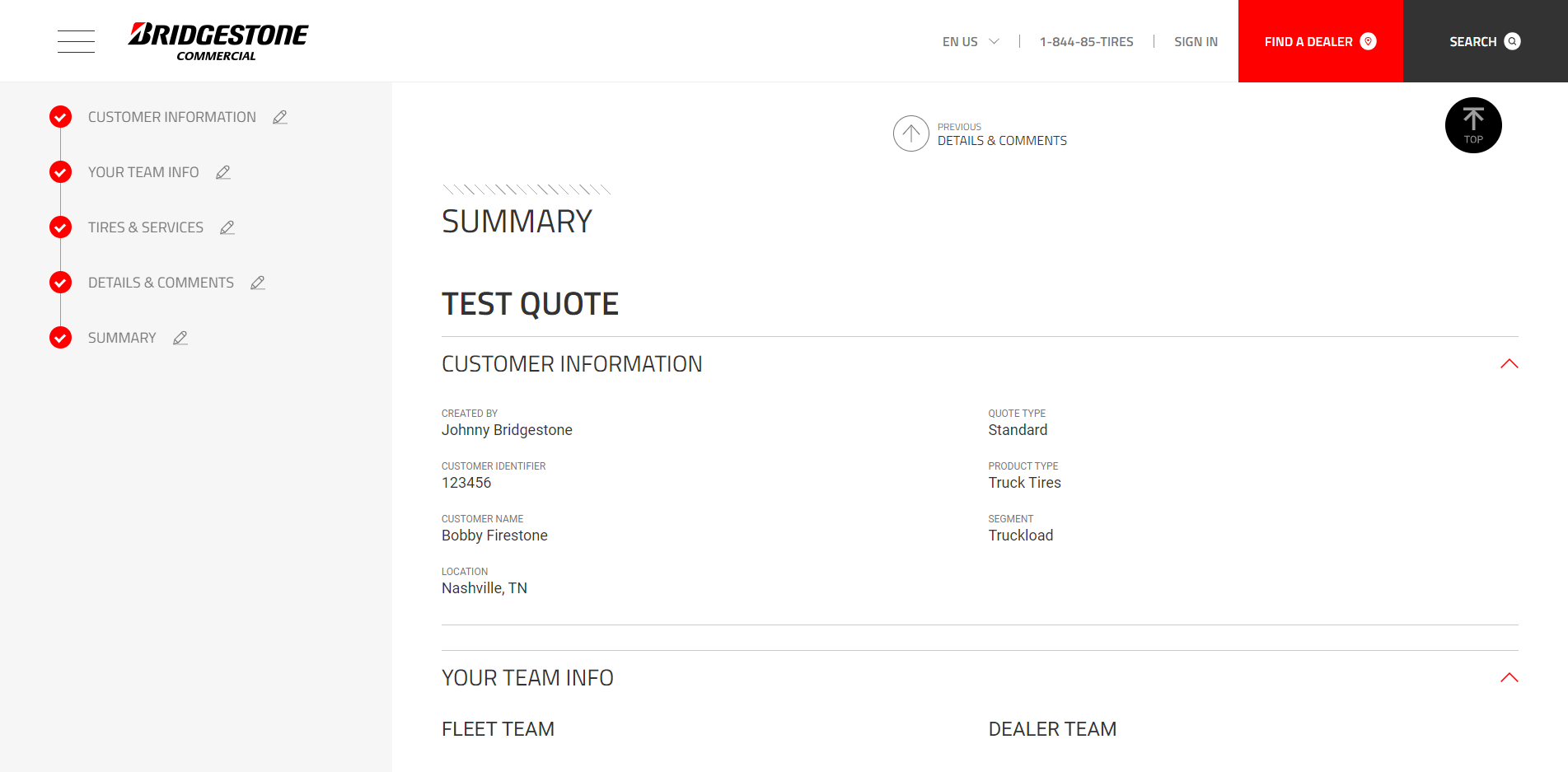 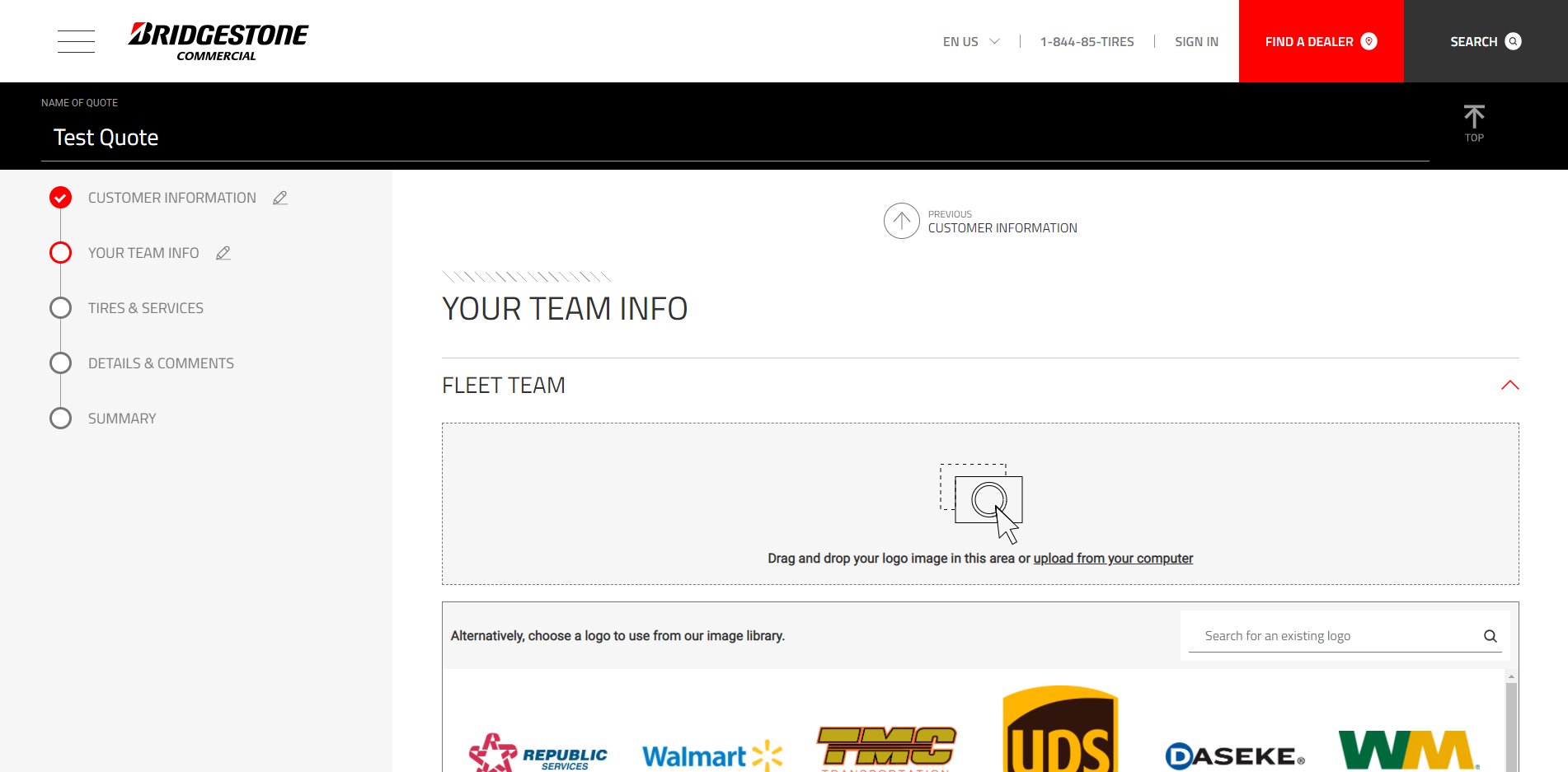 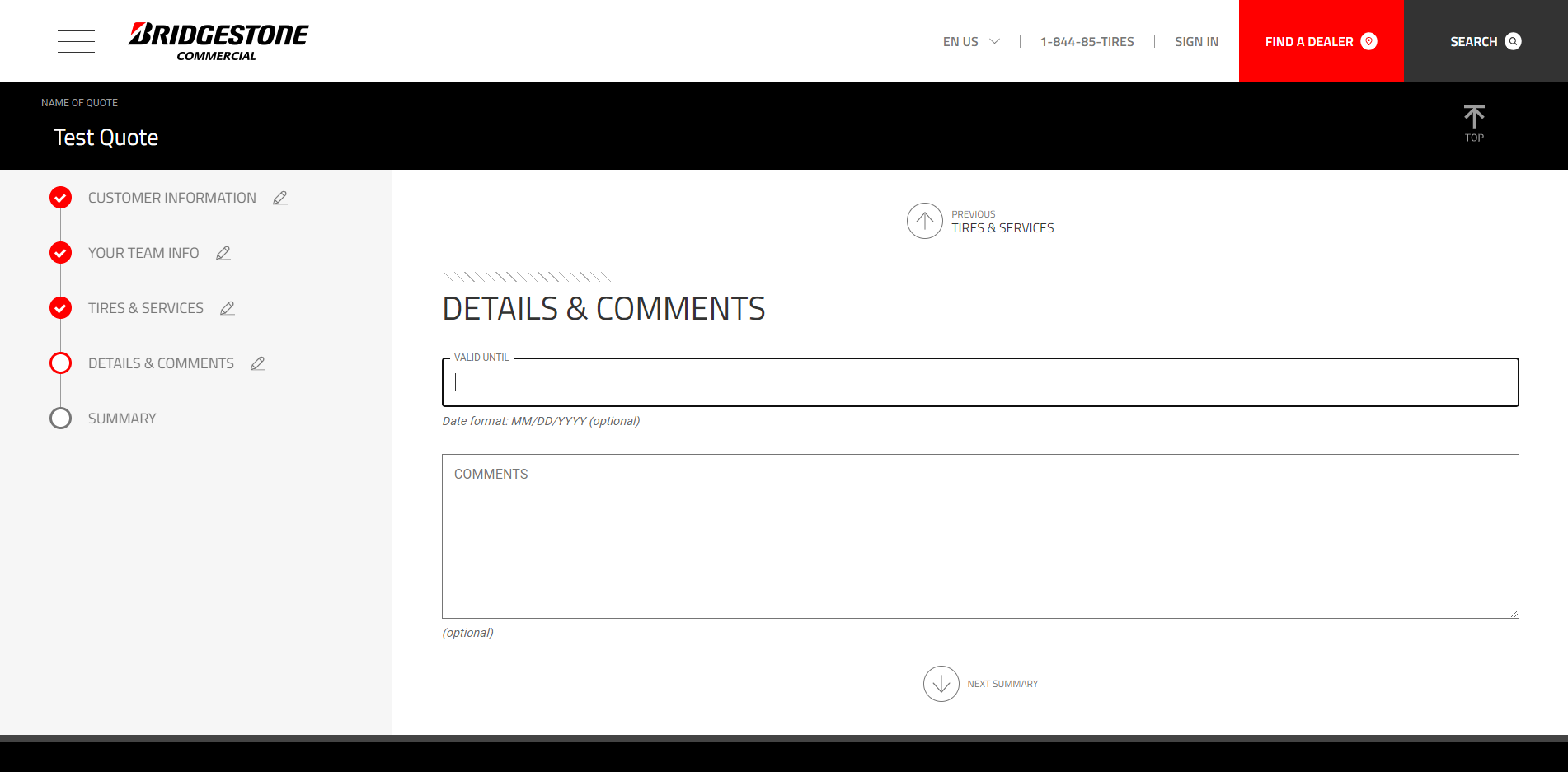 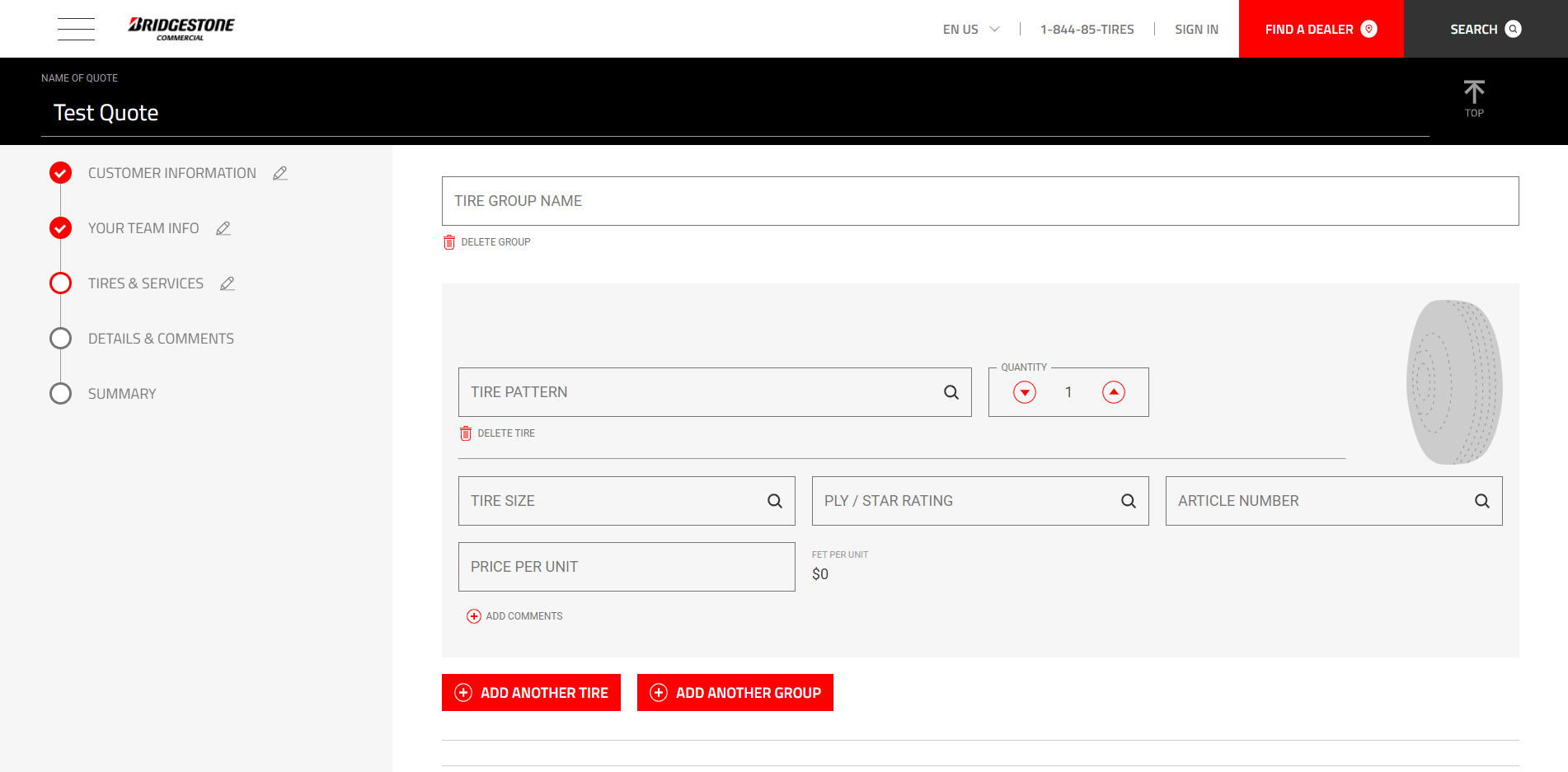 The Summary will show all  information added within the    Quote starting with the        Customer and Team Info.
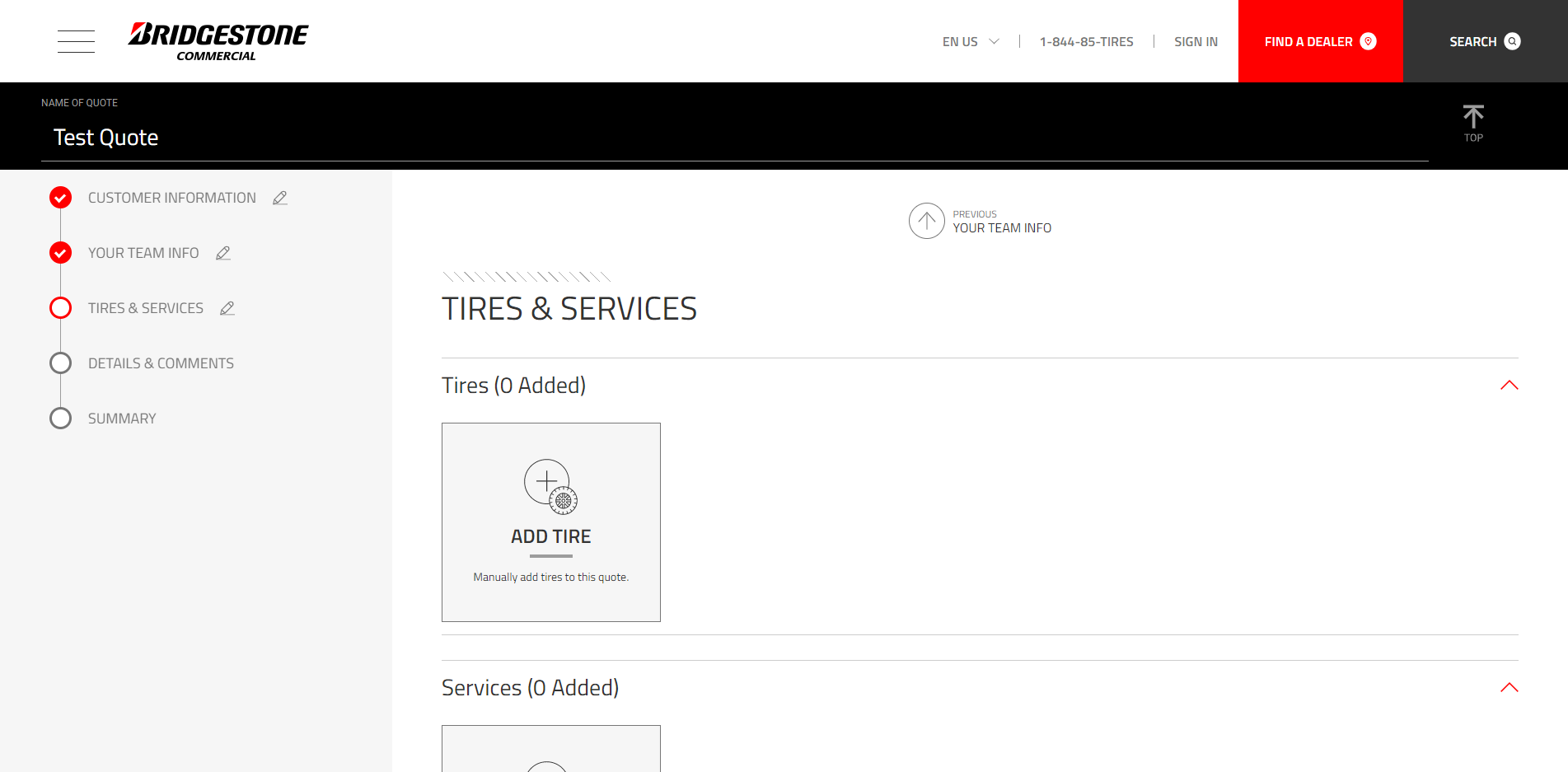 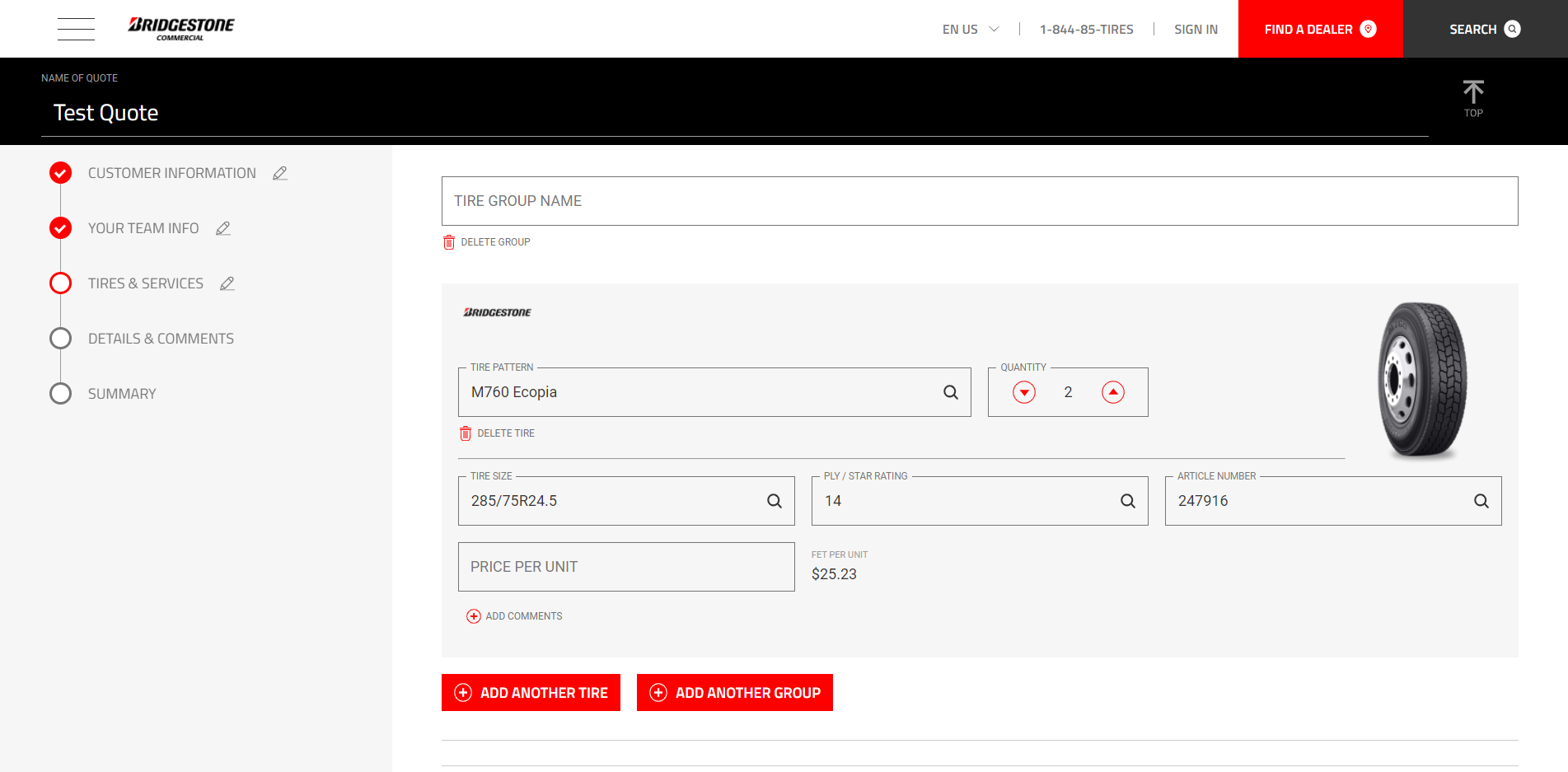 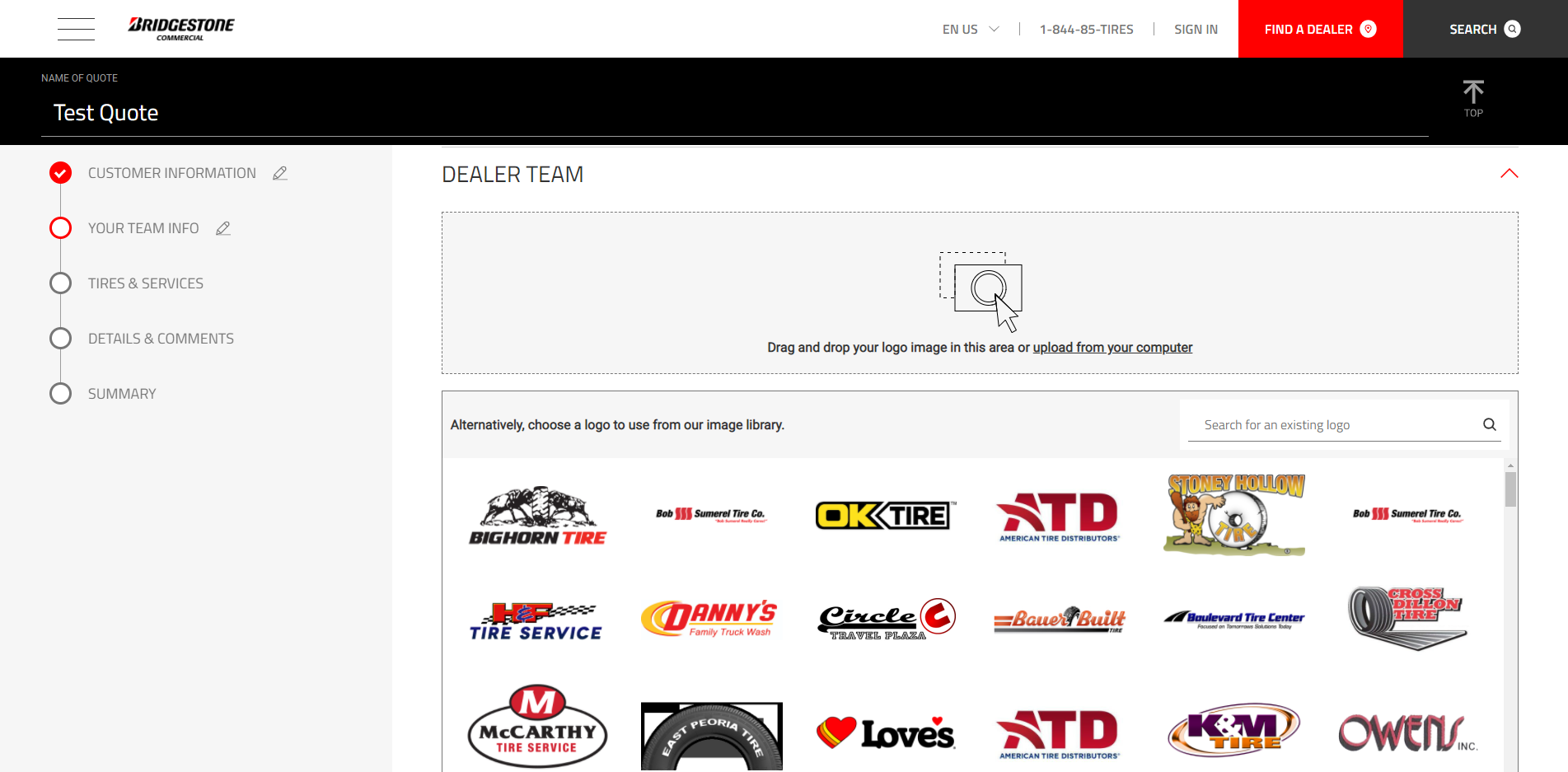 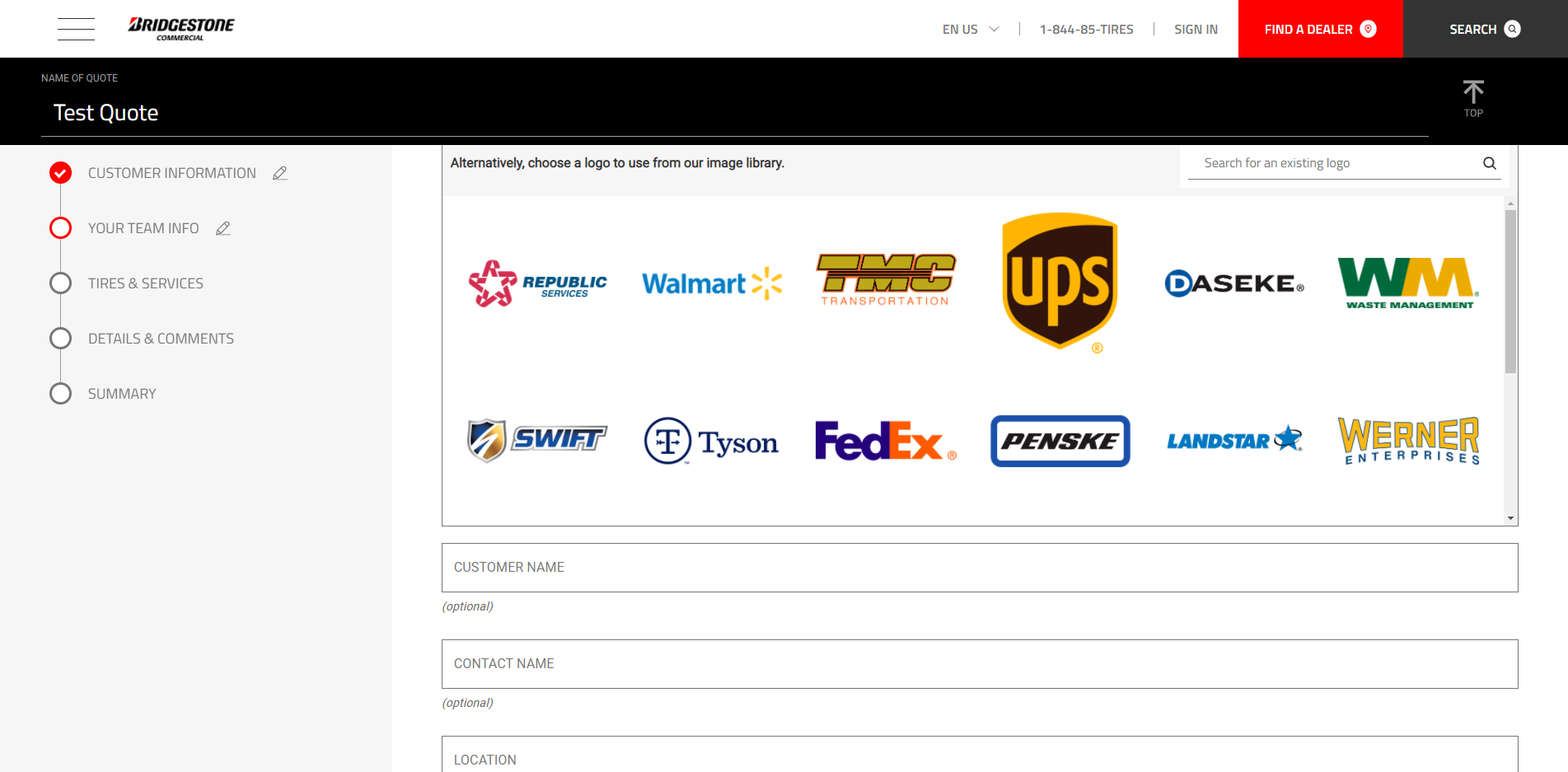 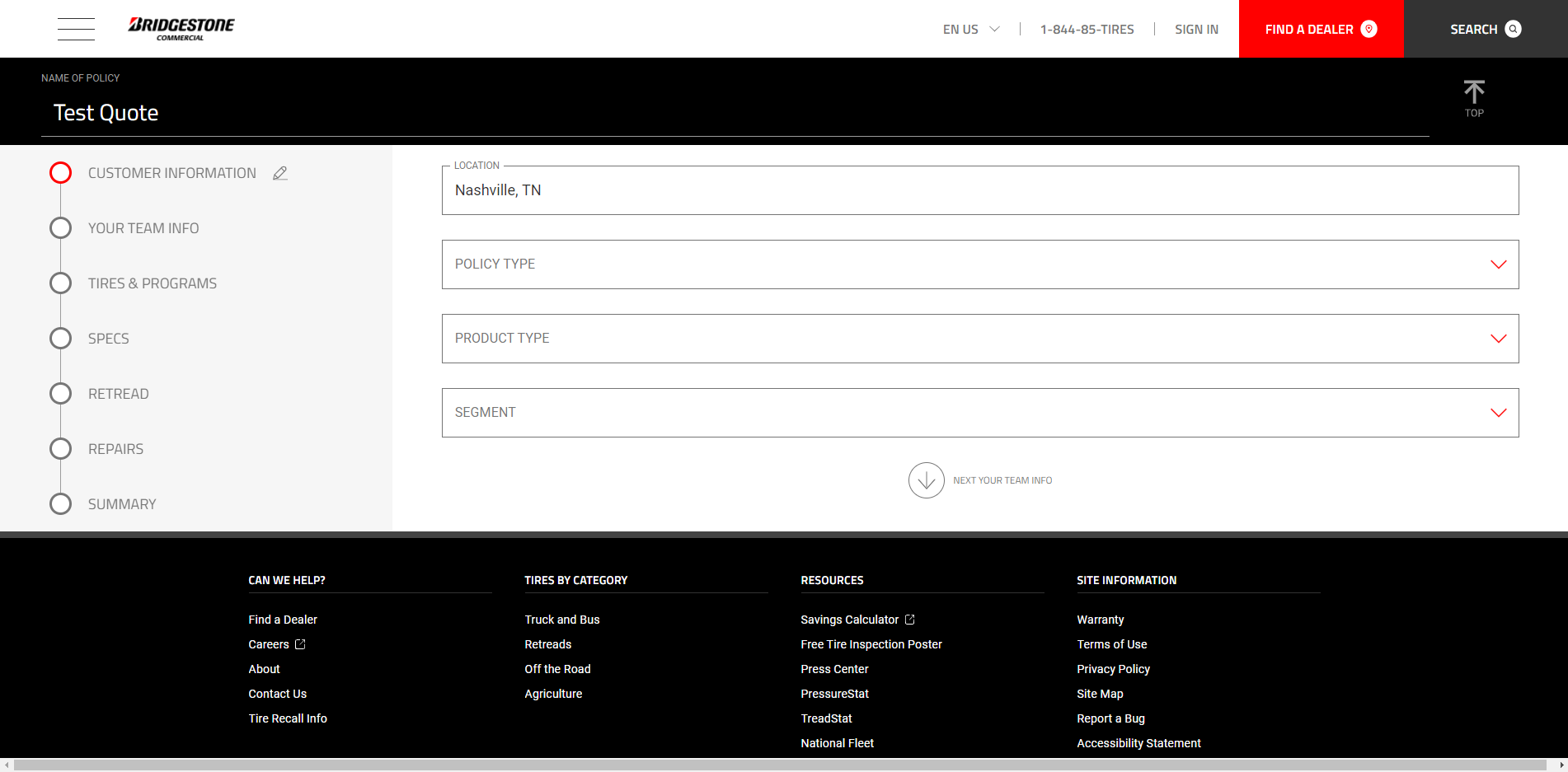 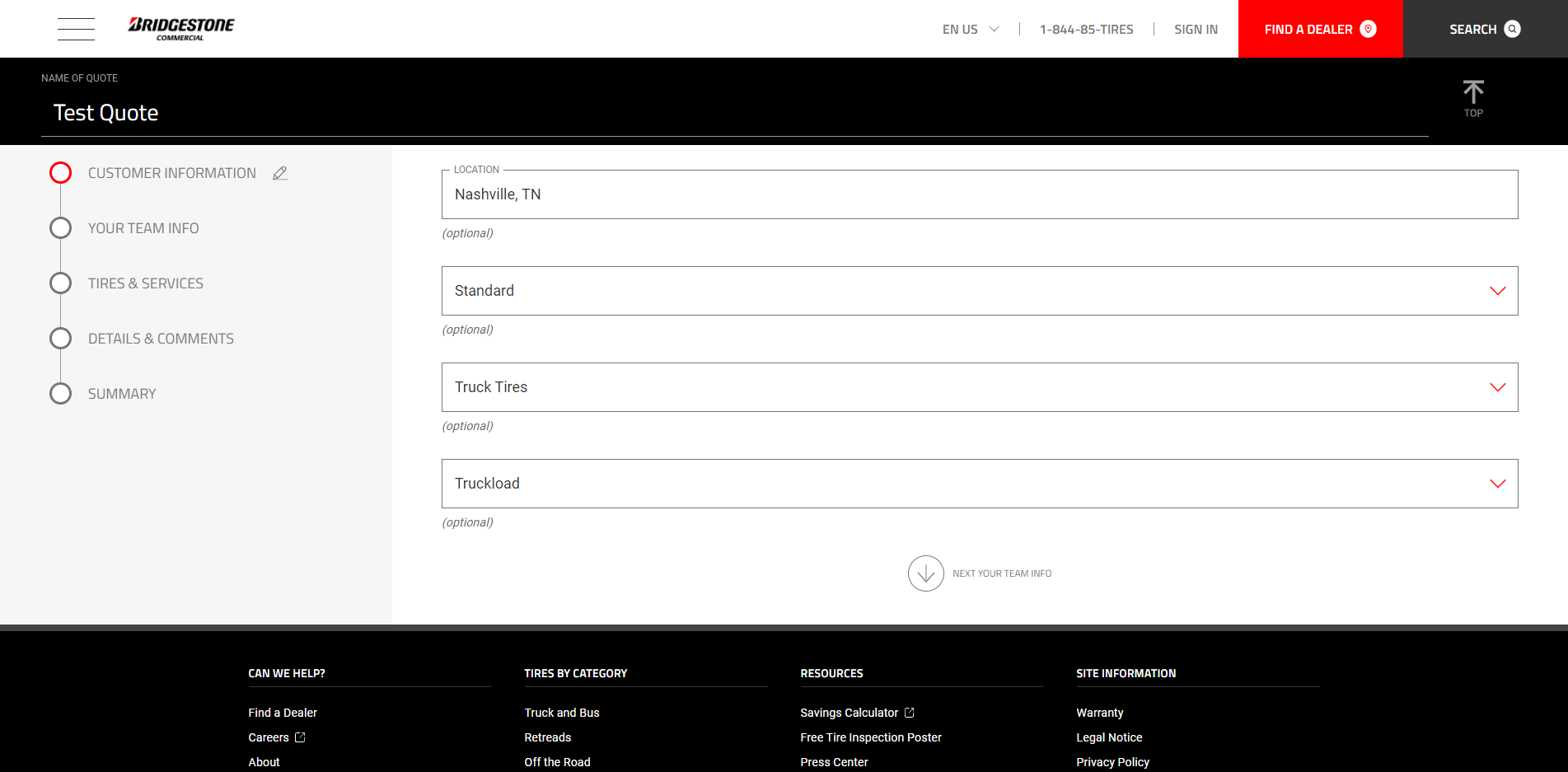 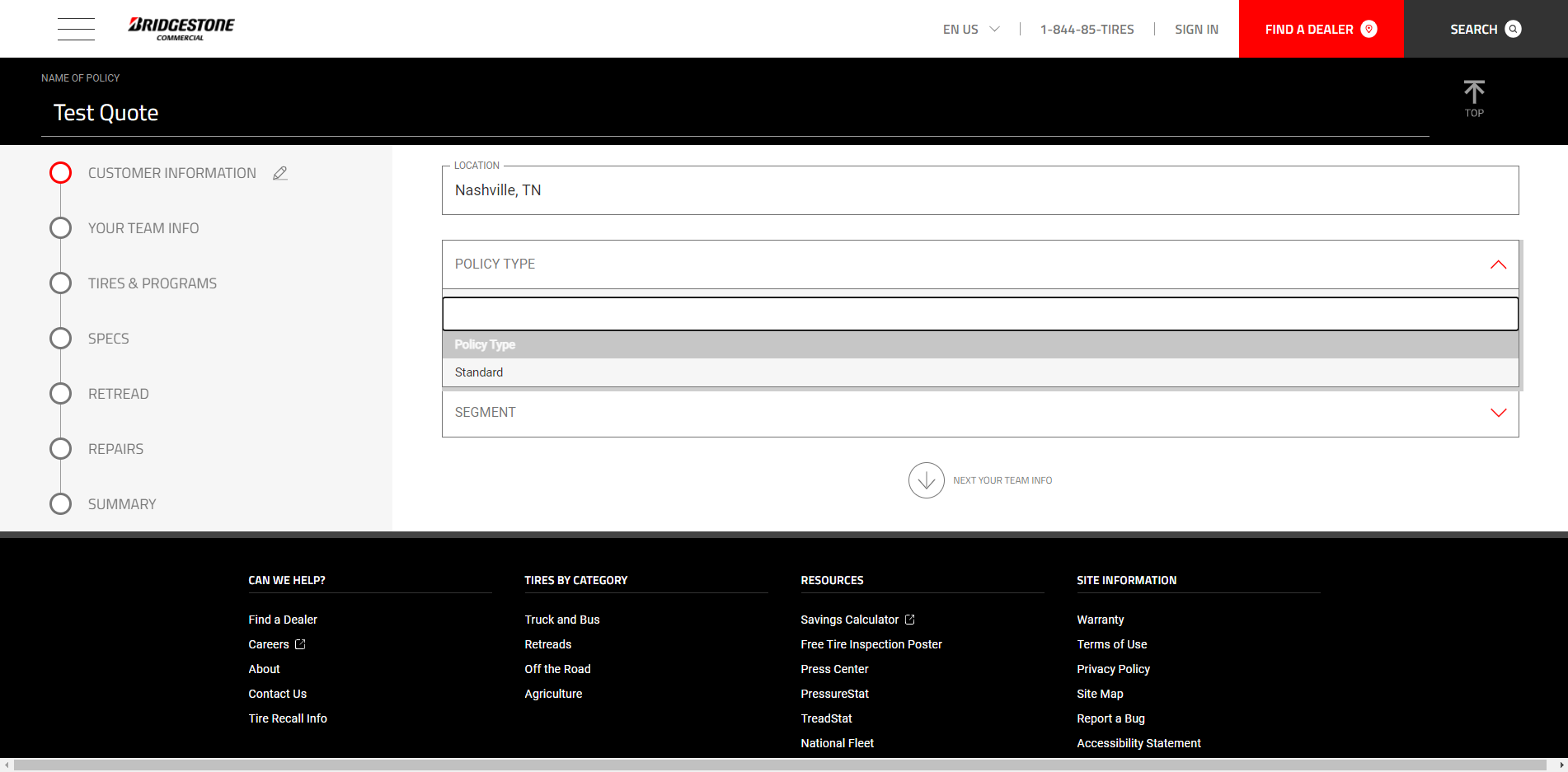 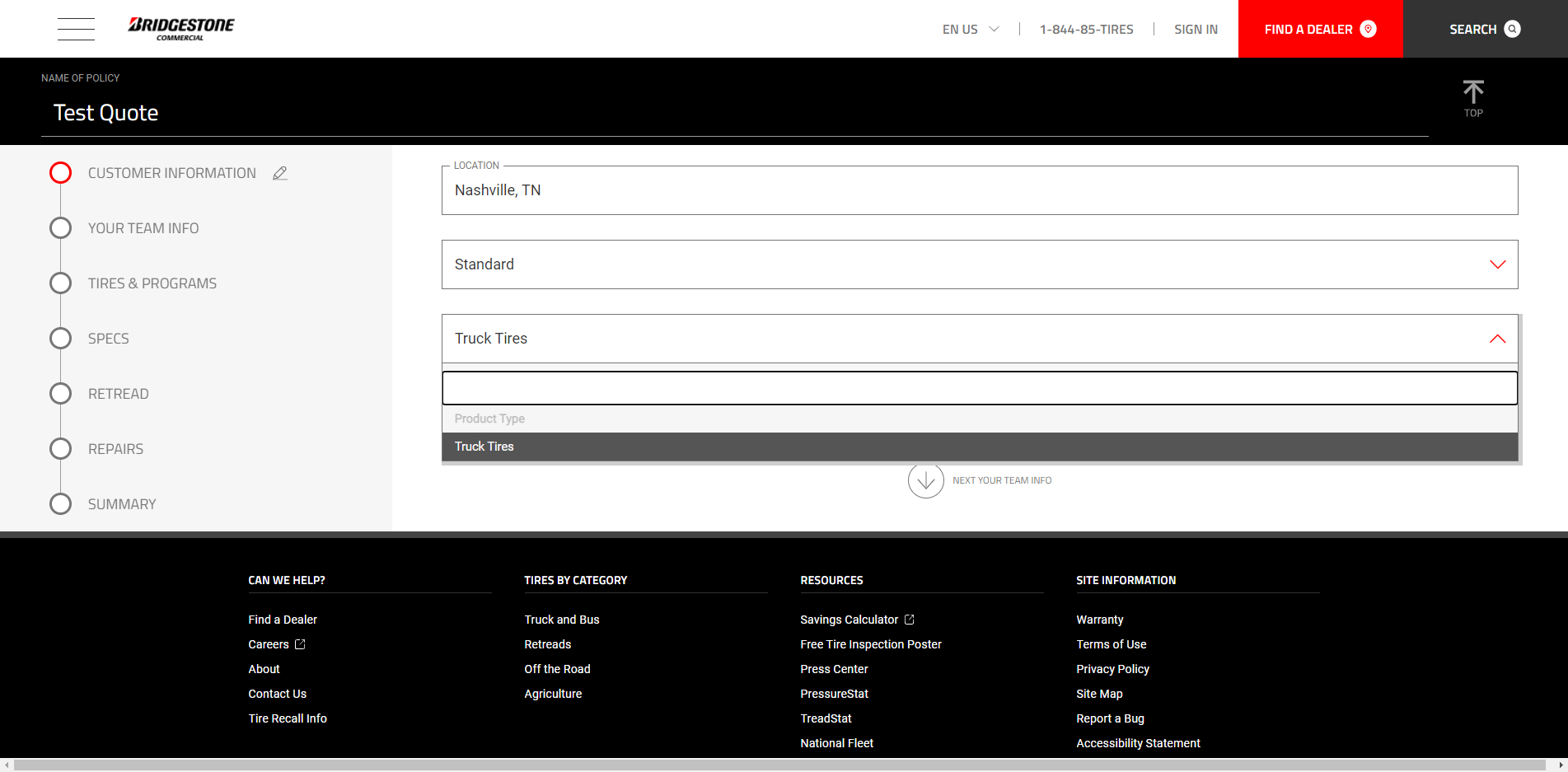 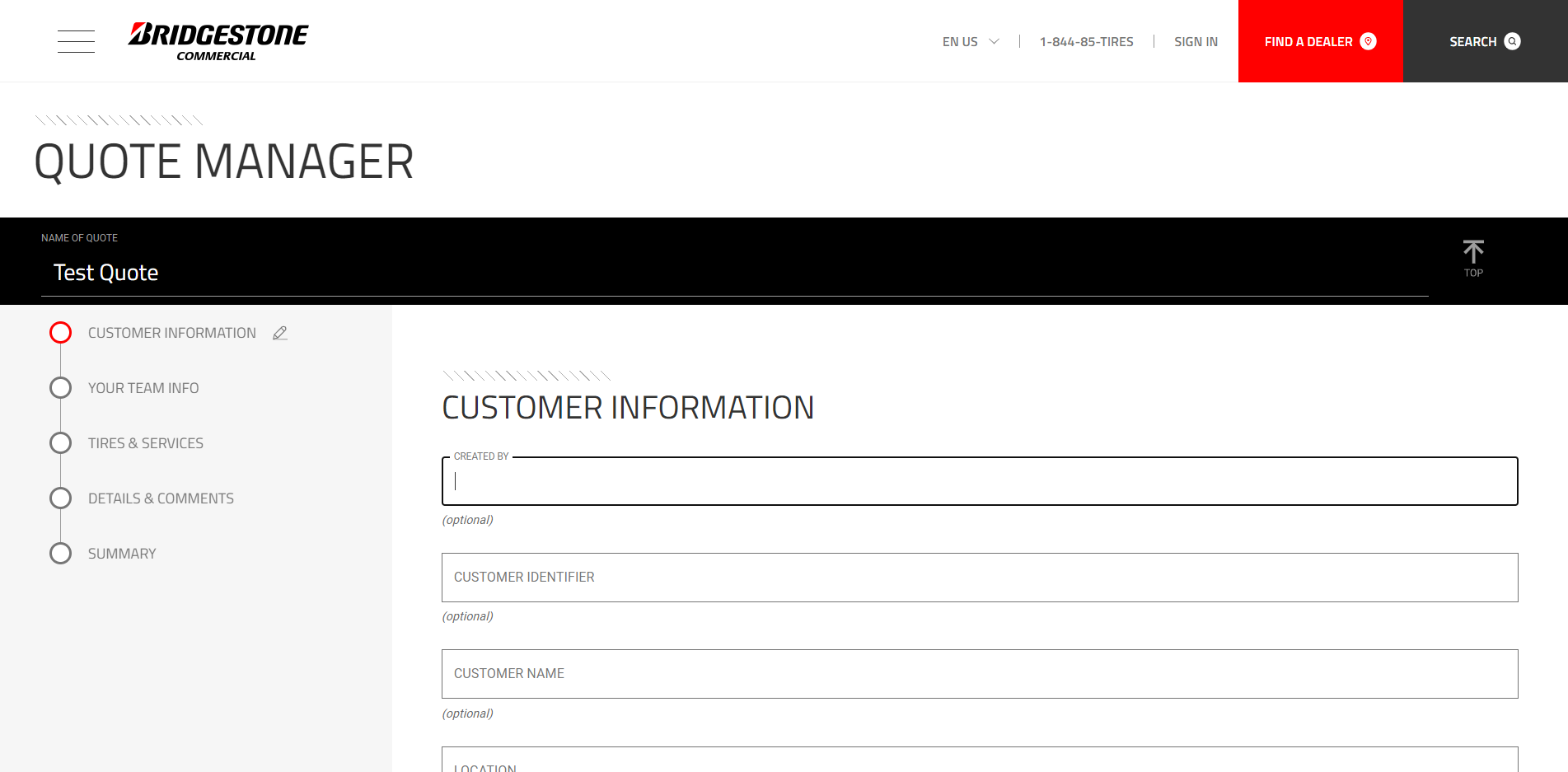 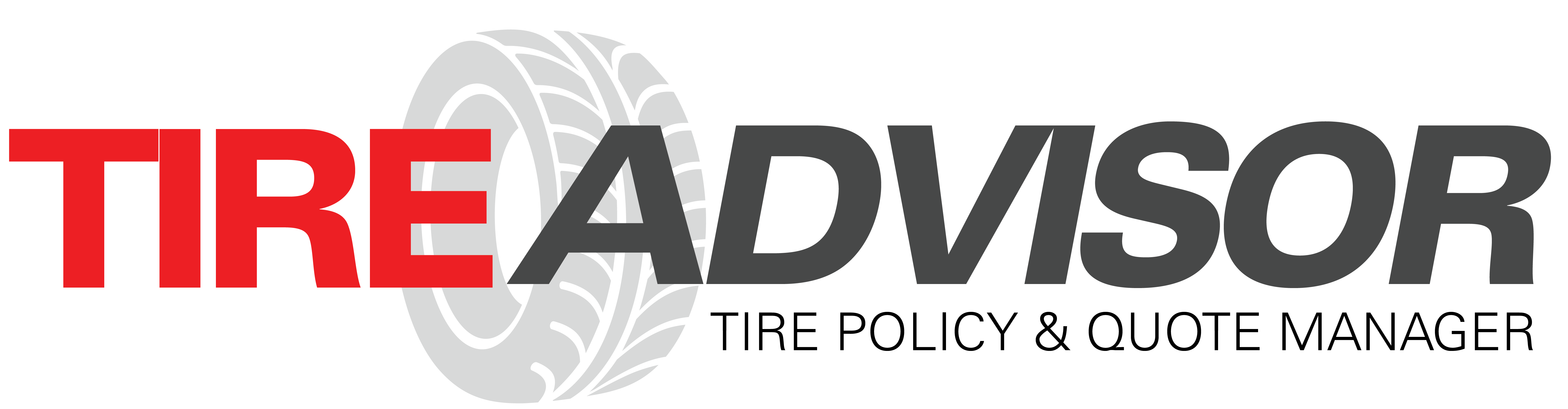 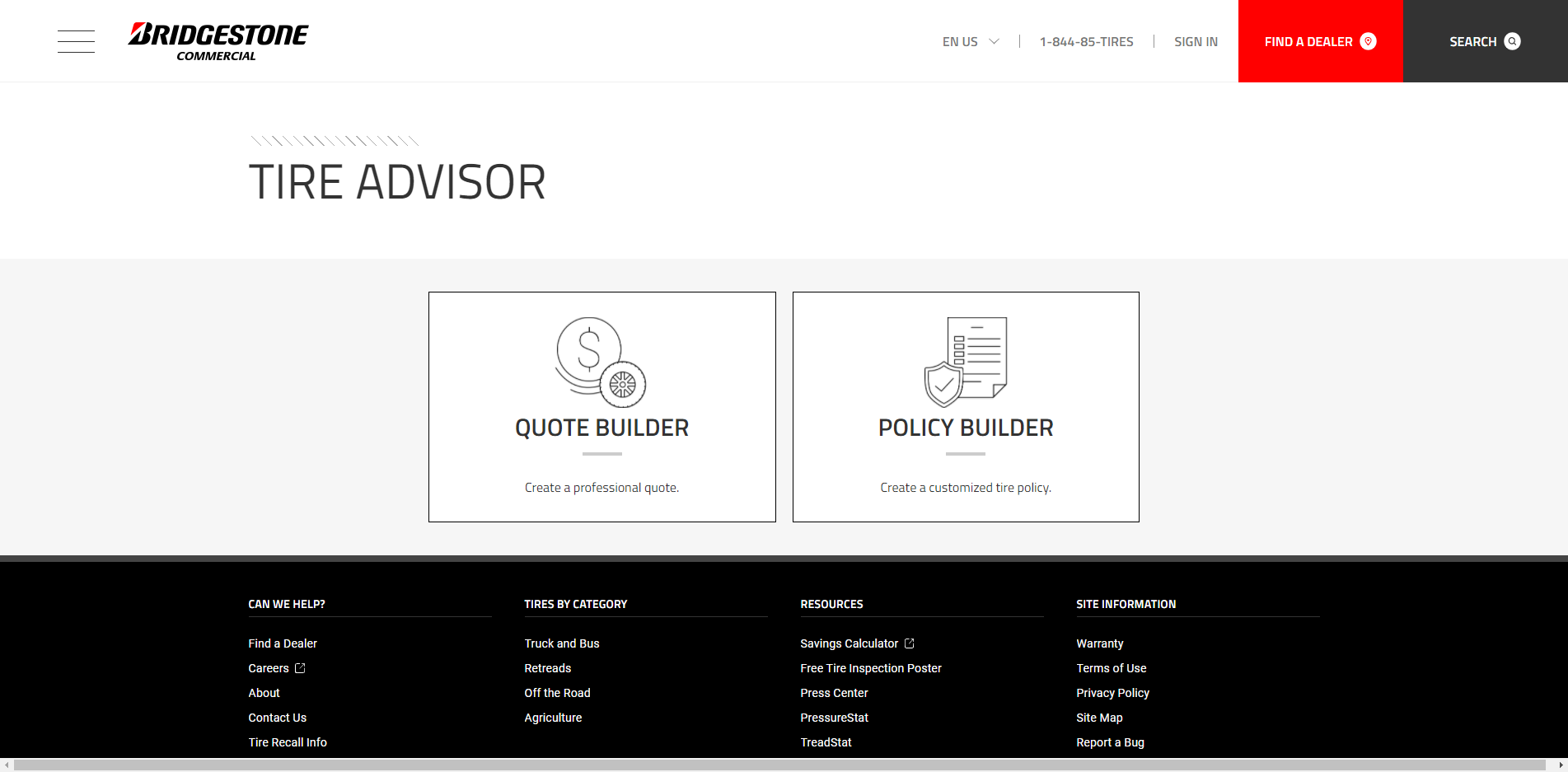 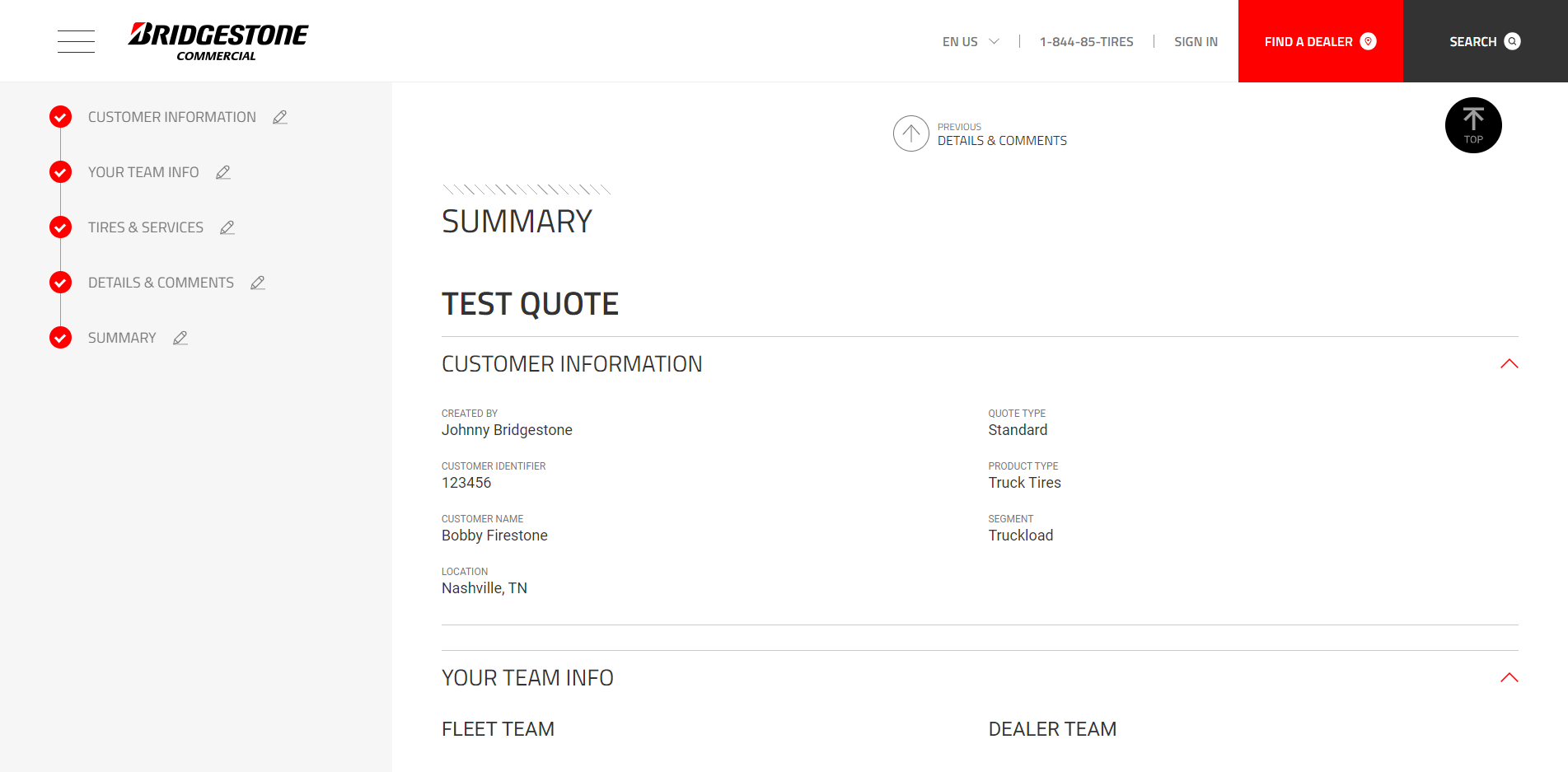 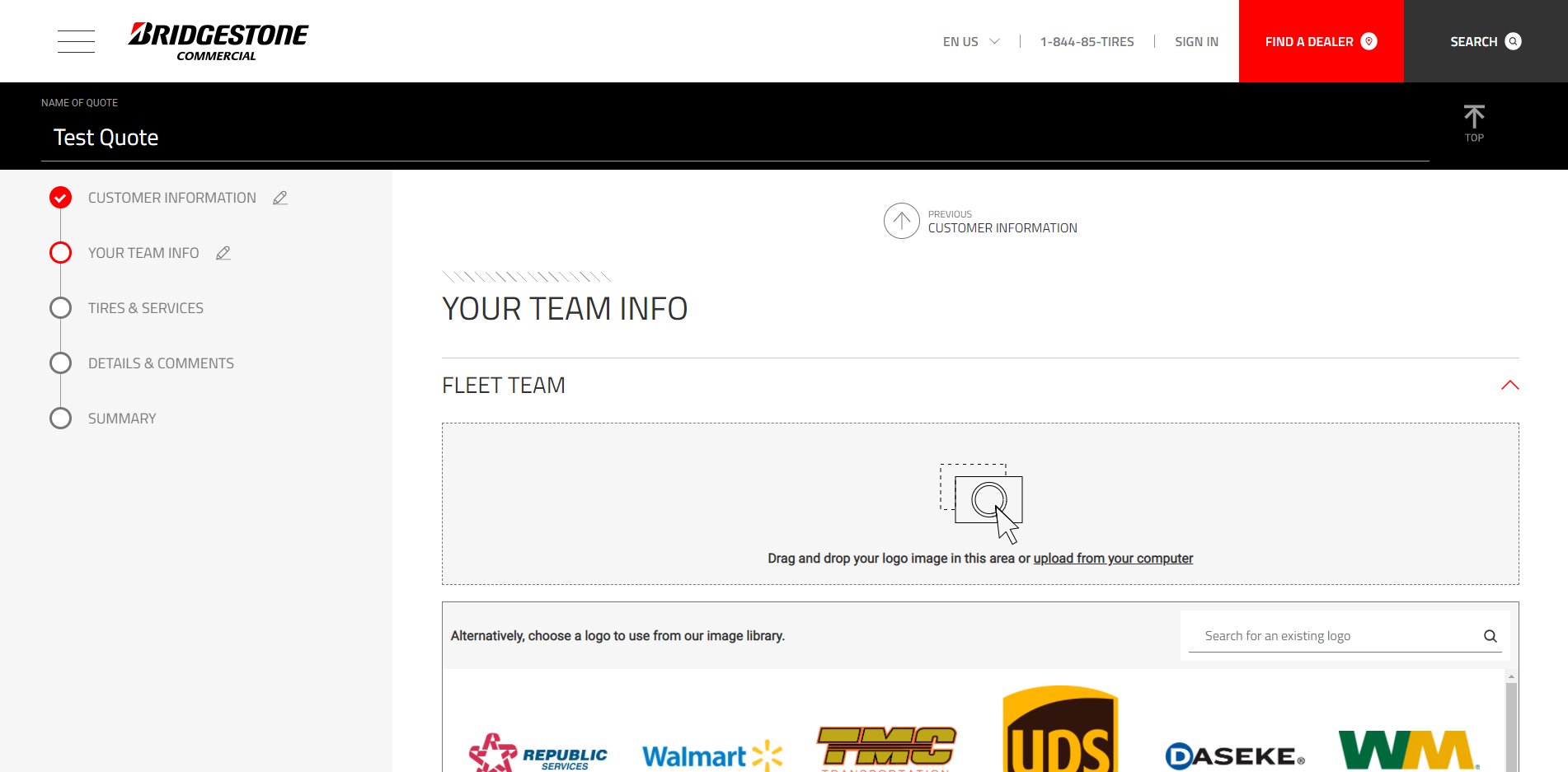 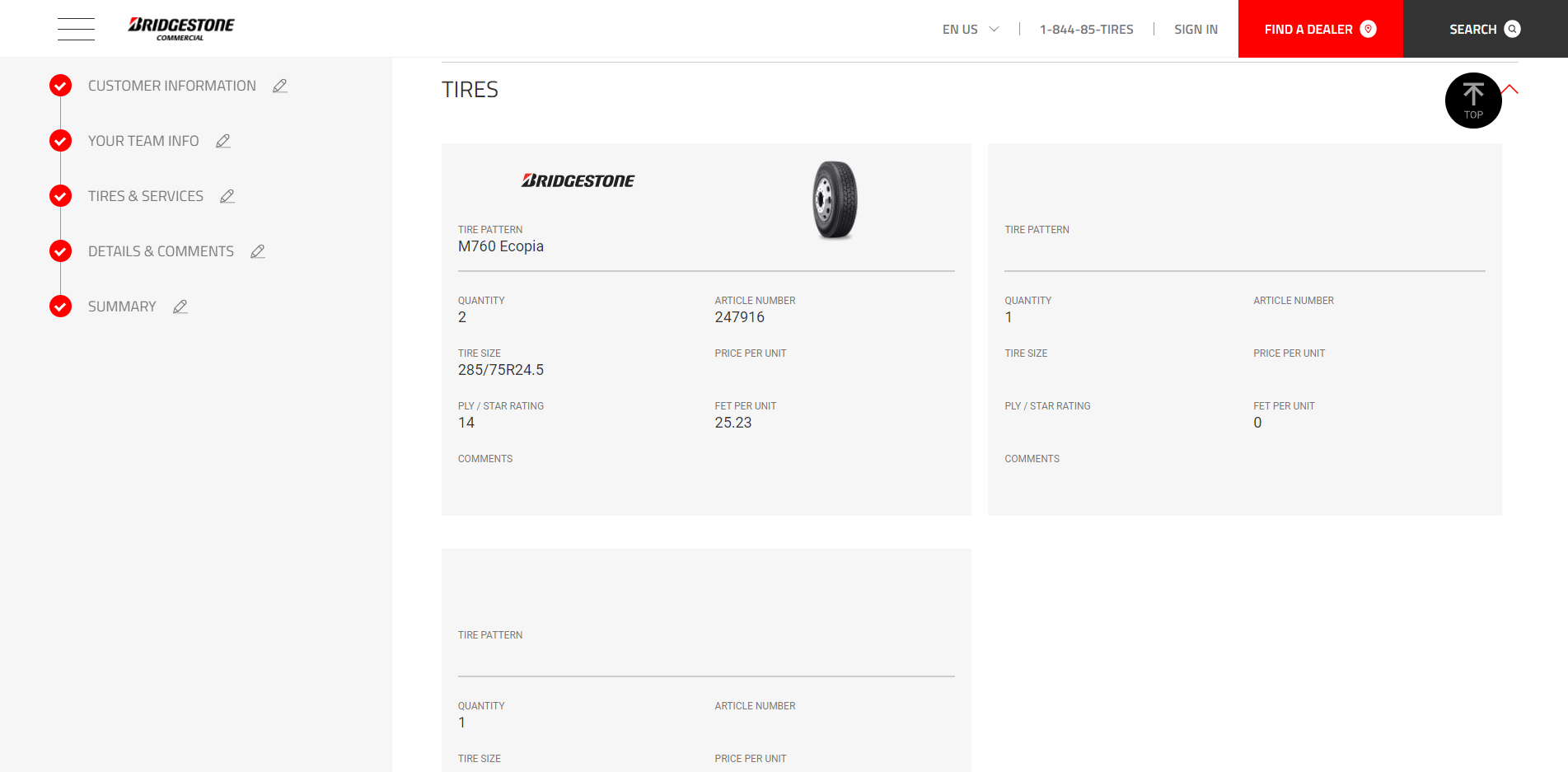 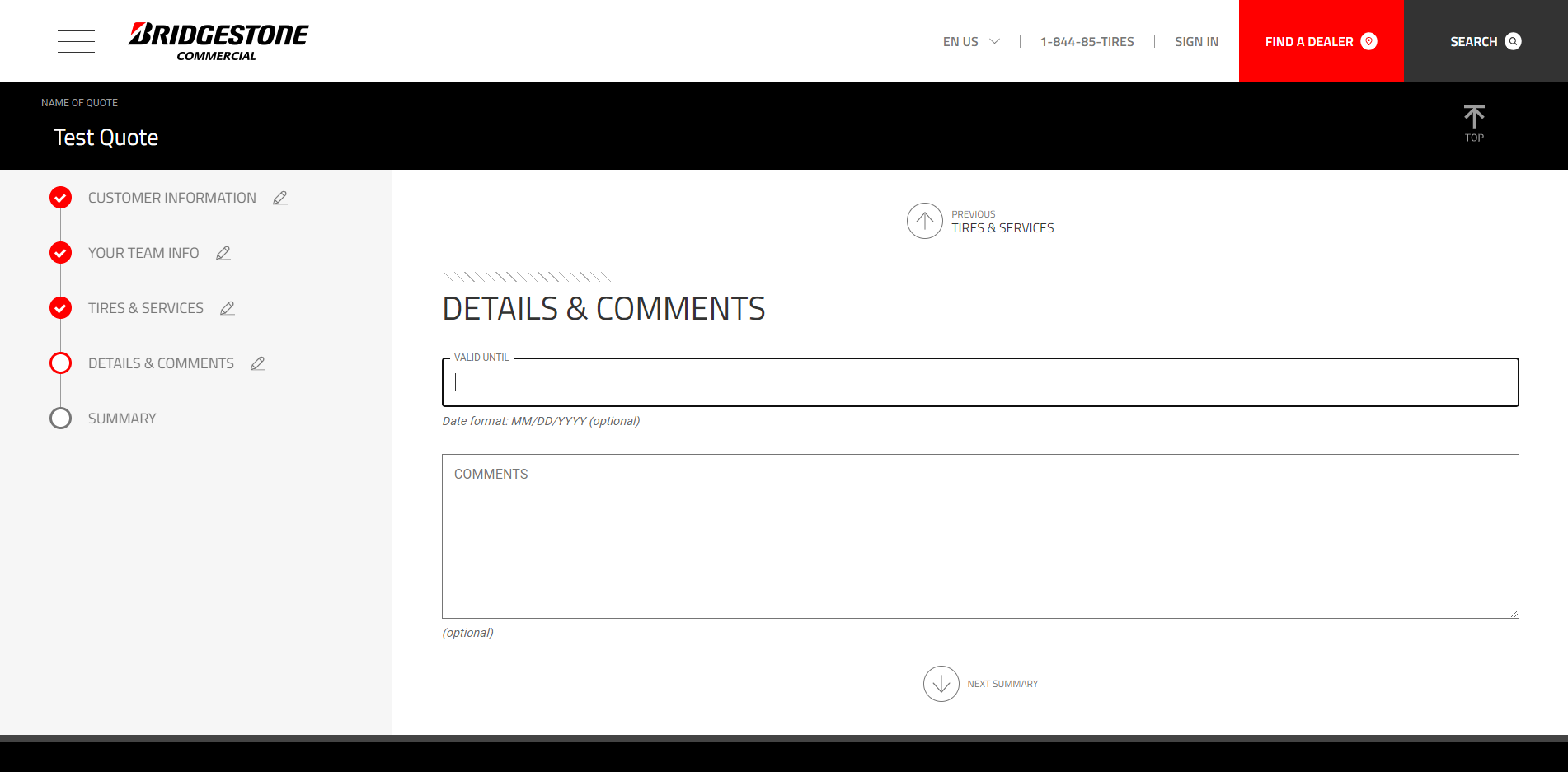 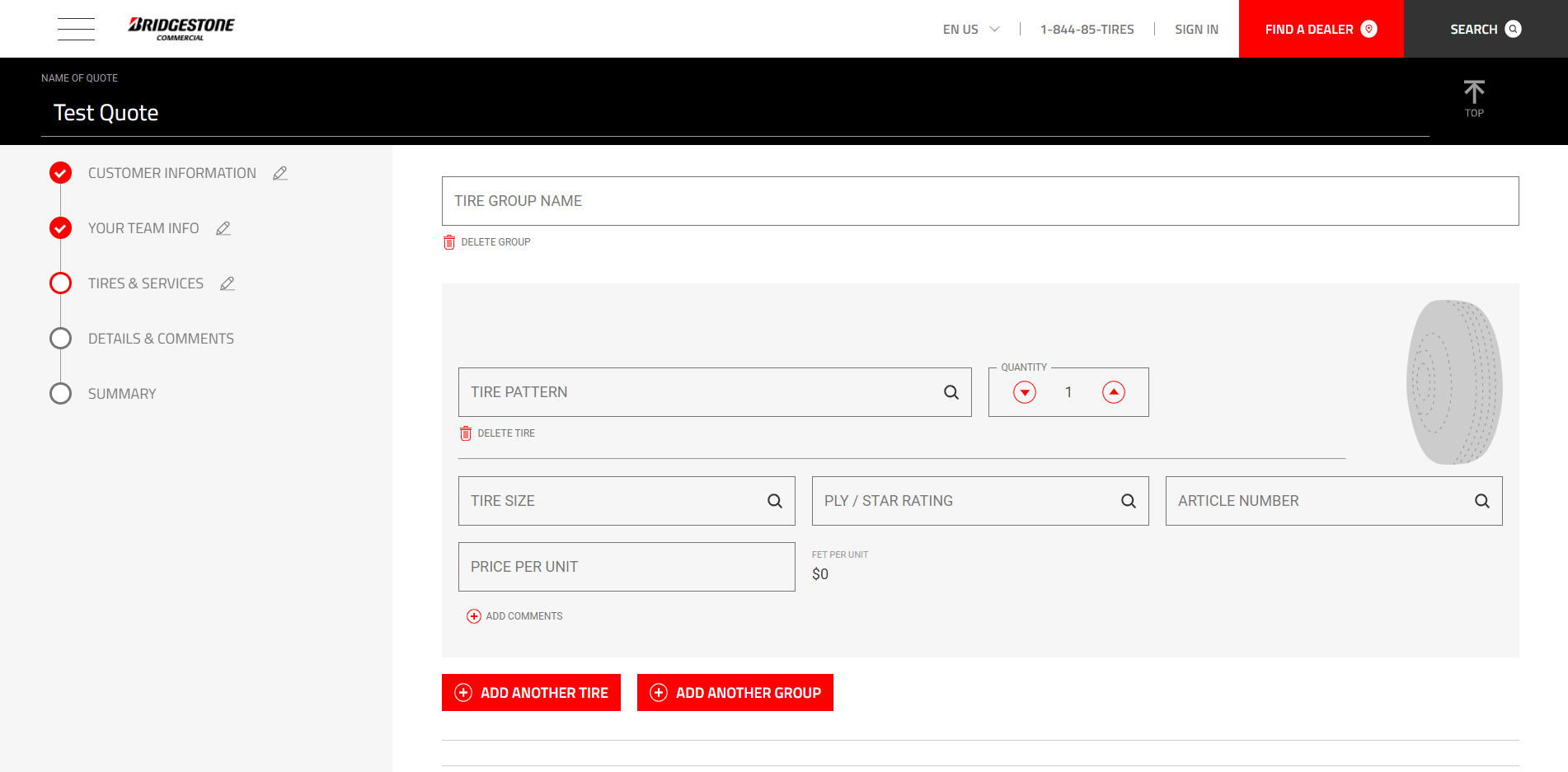 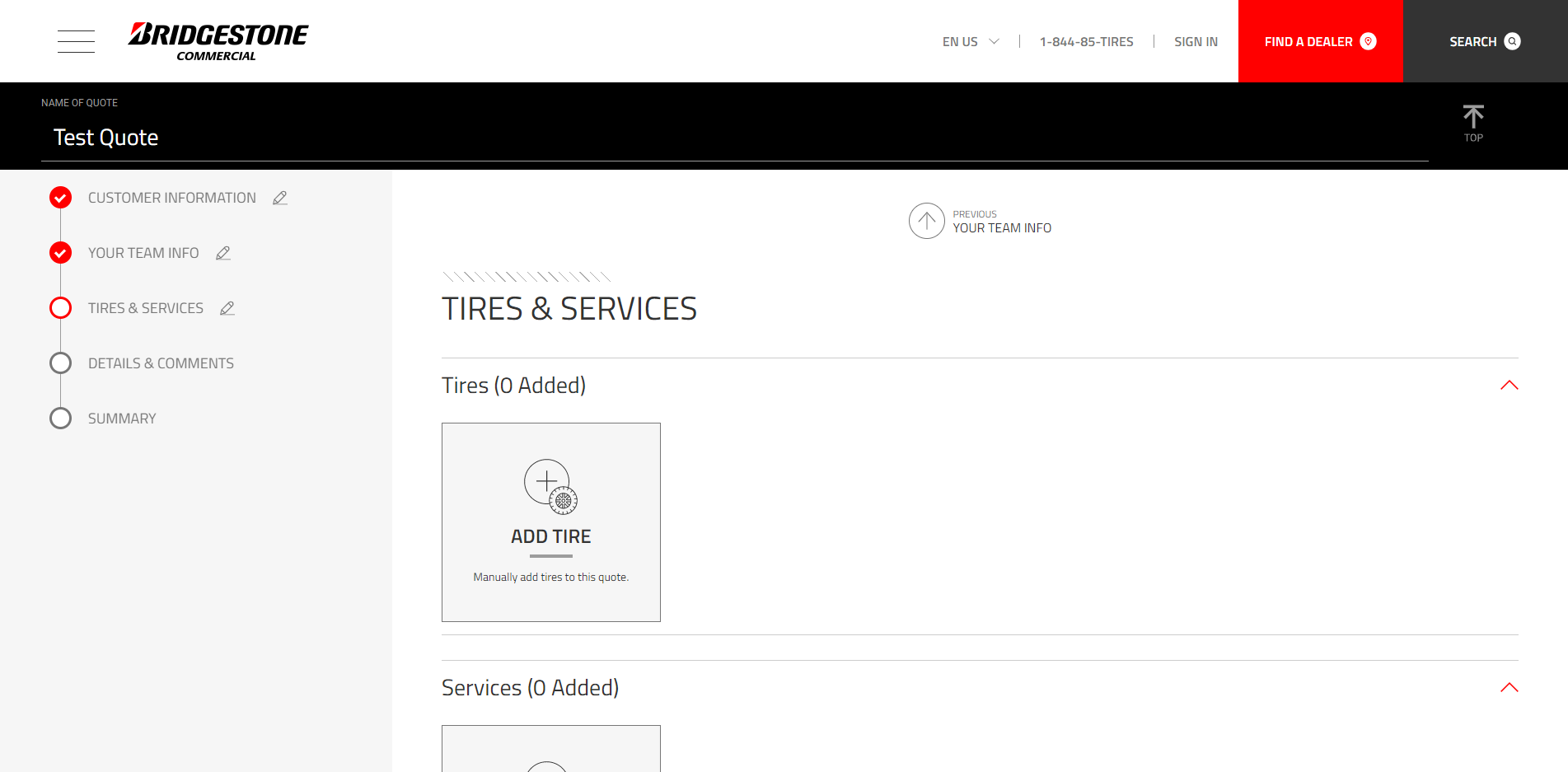 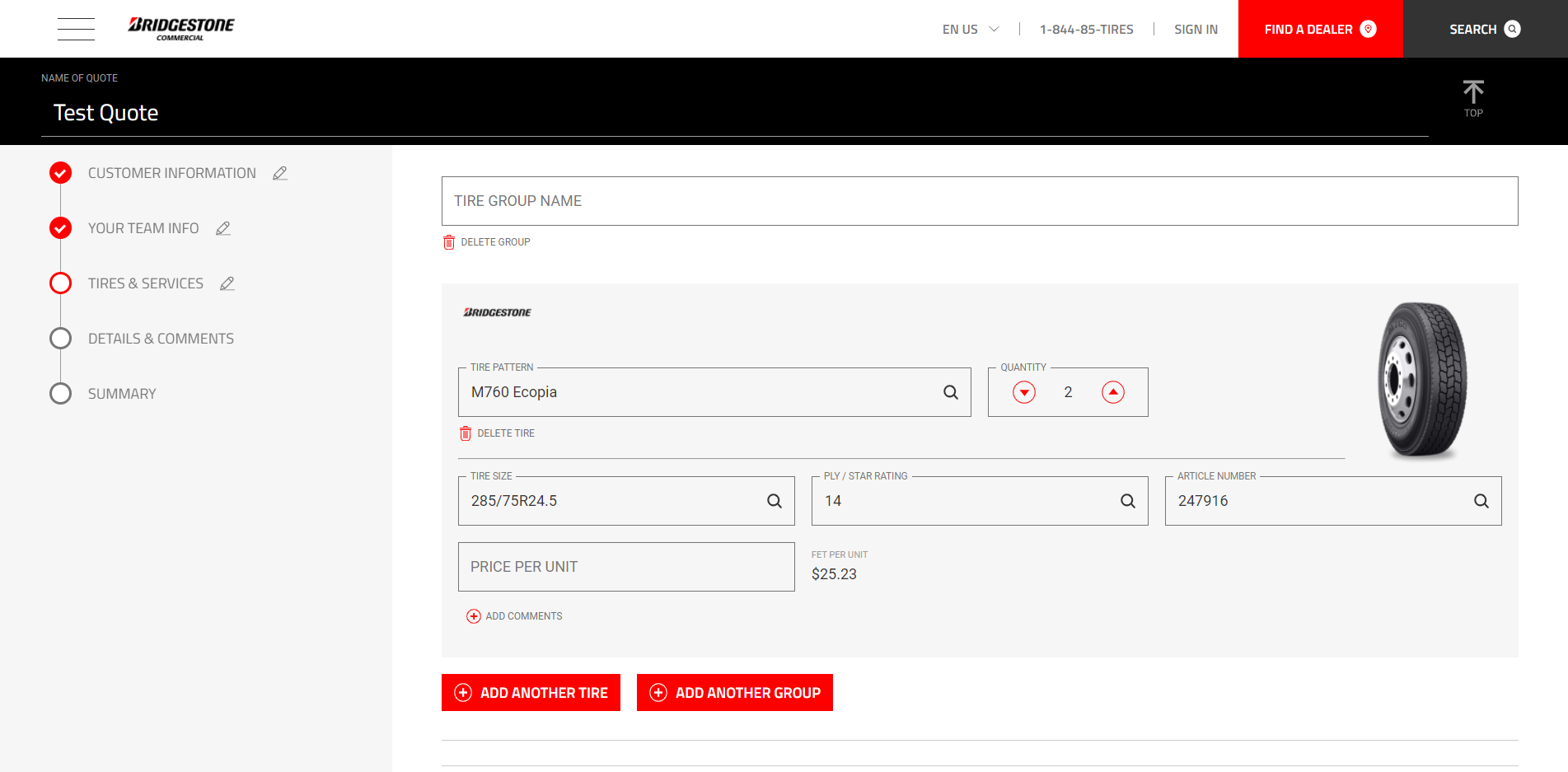 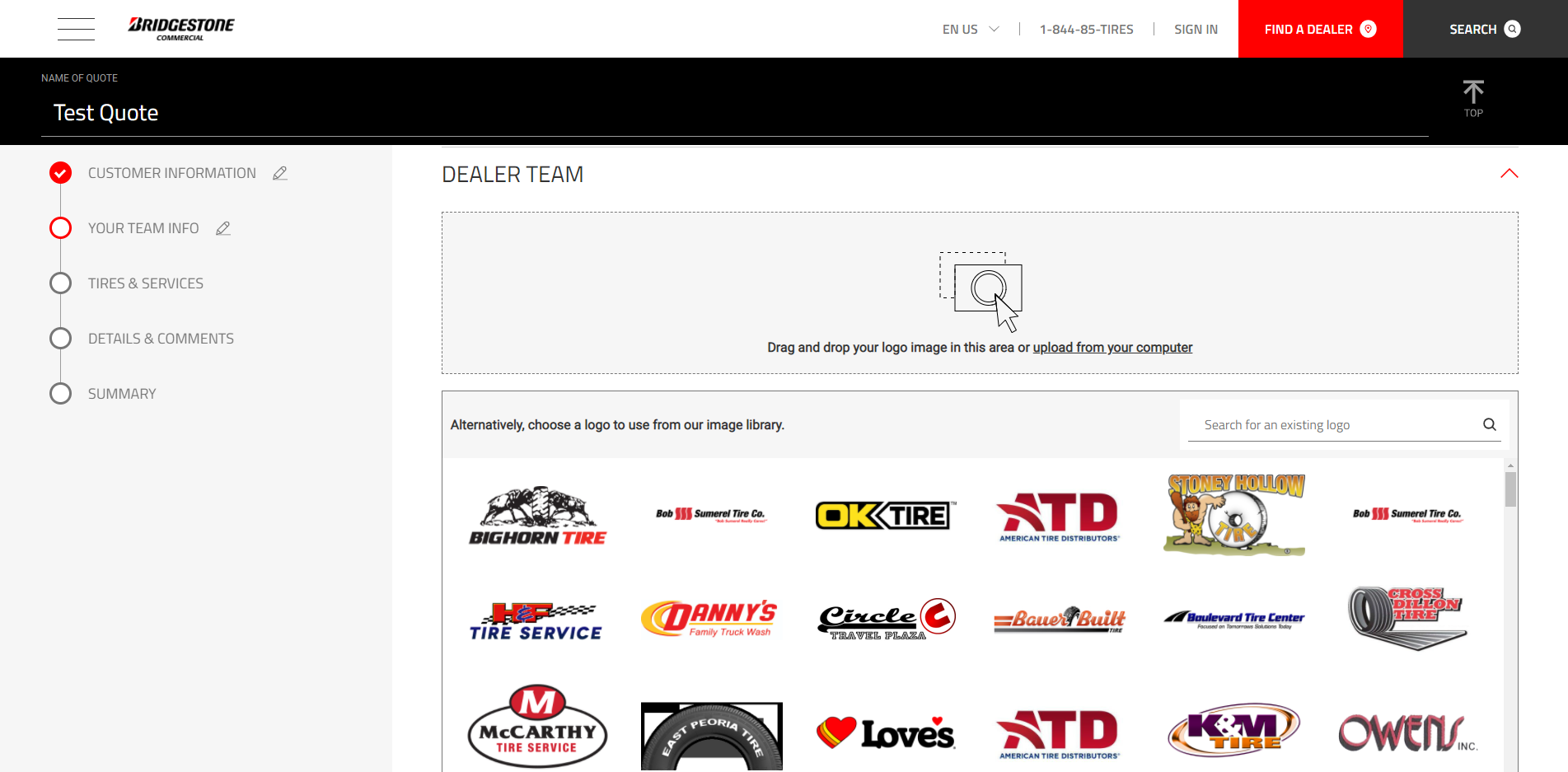 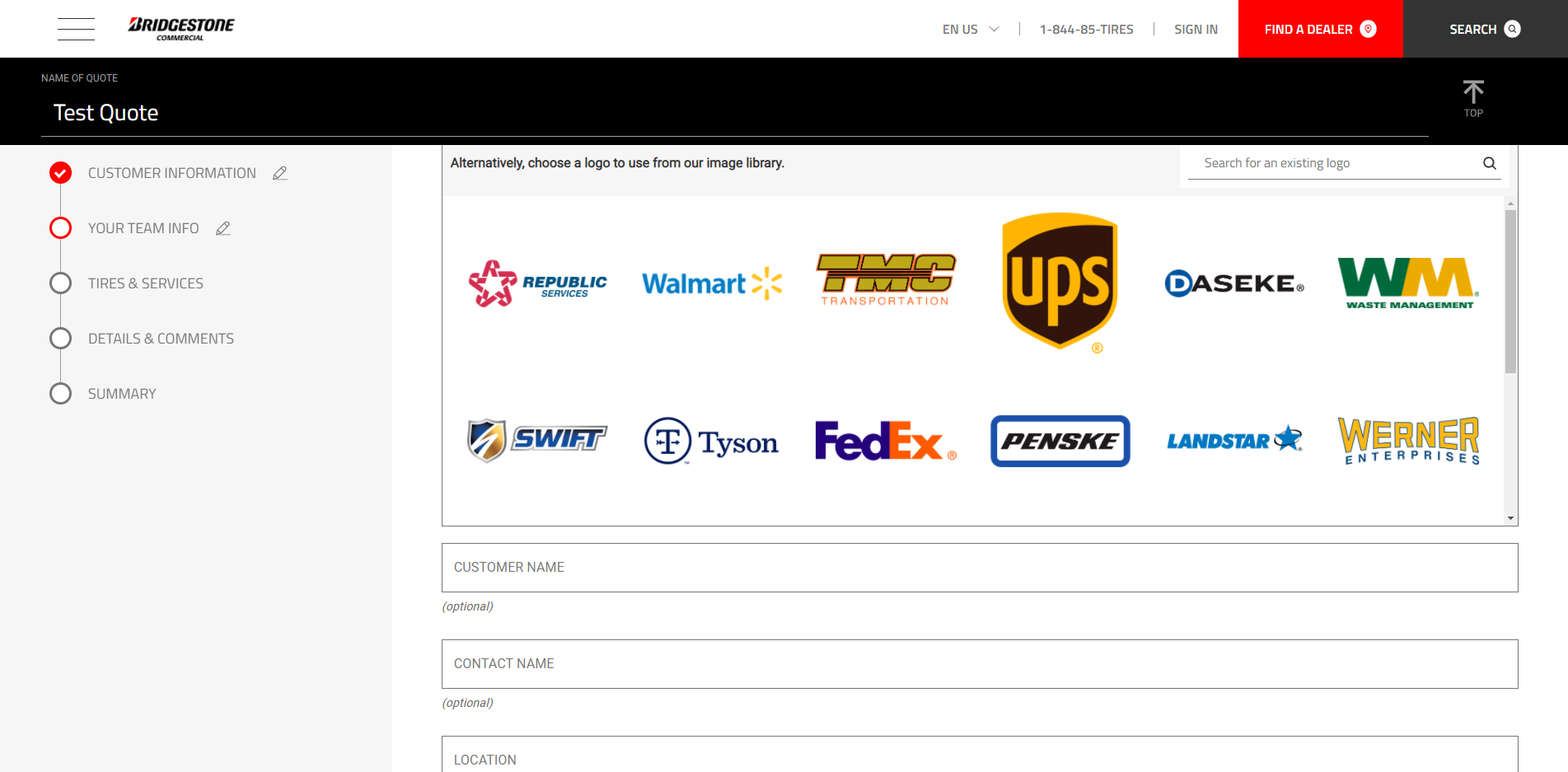 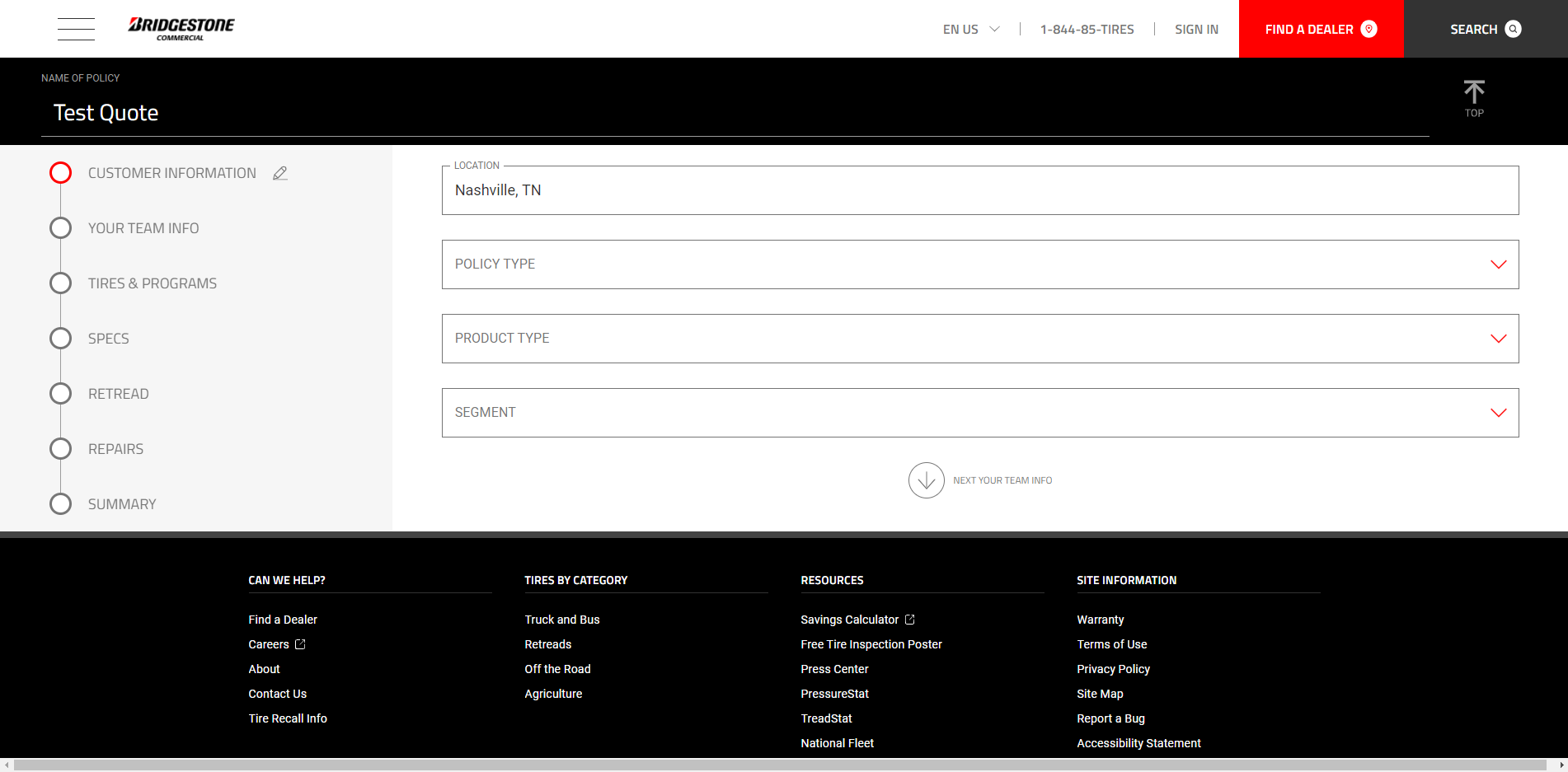 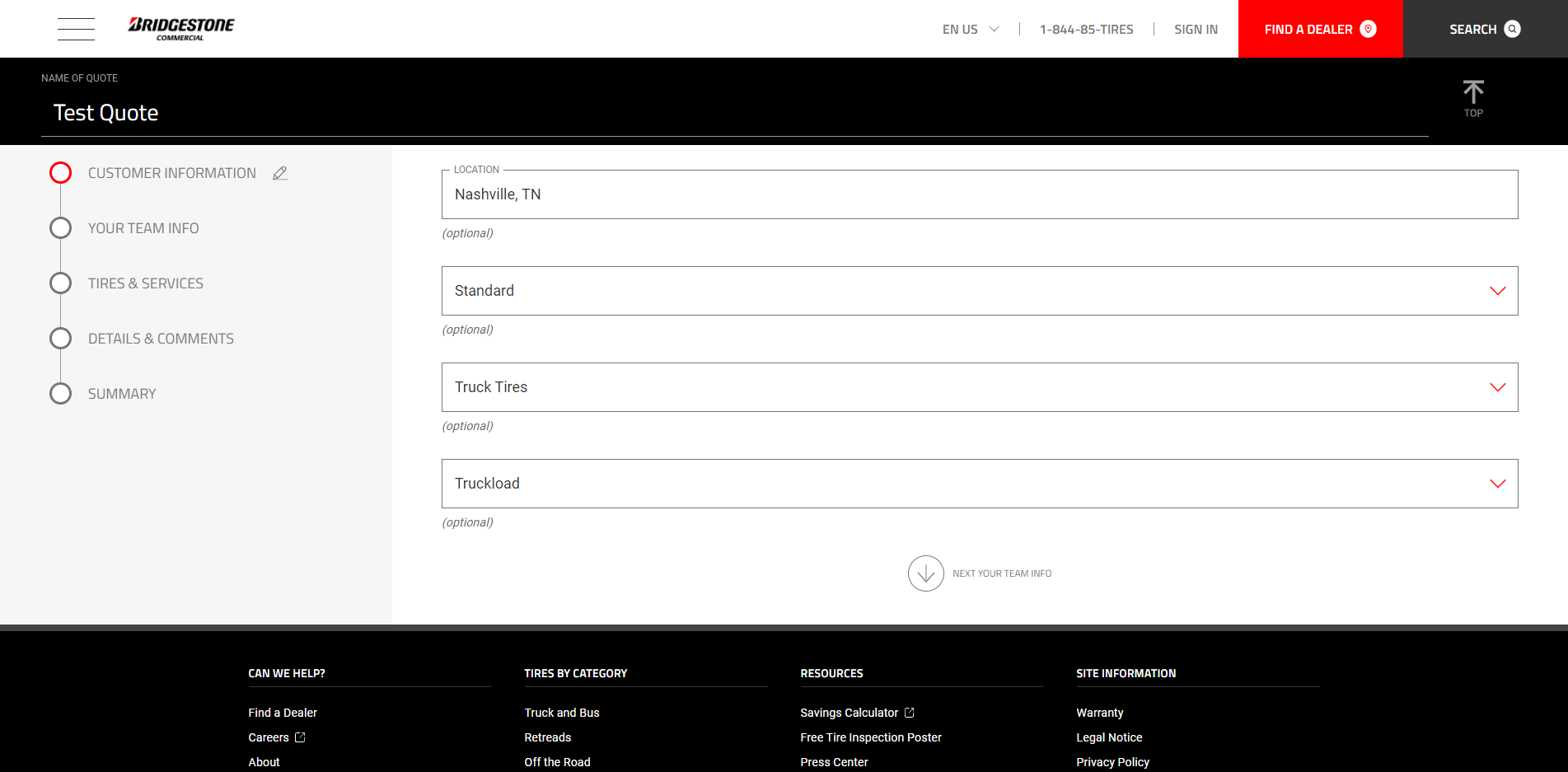 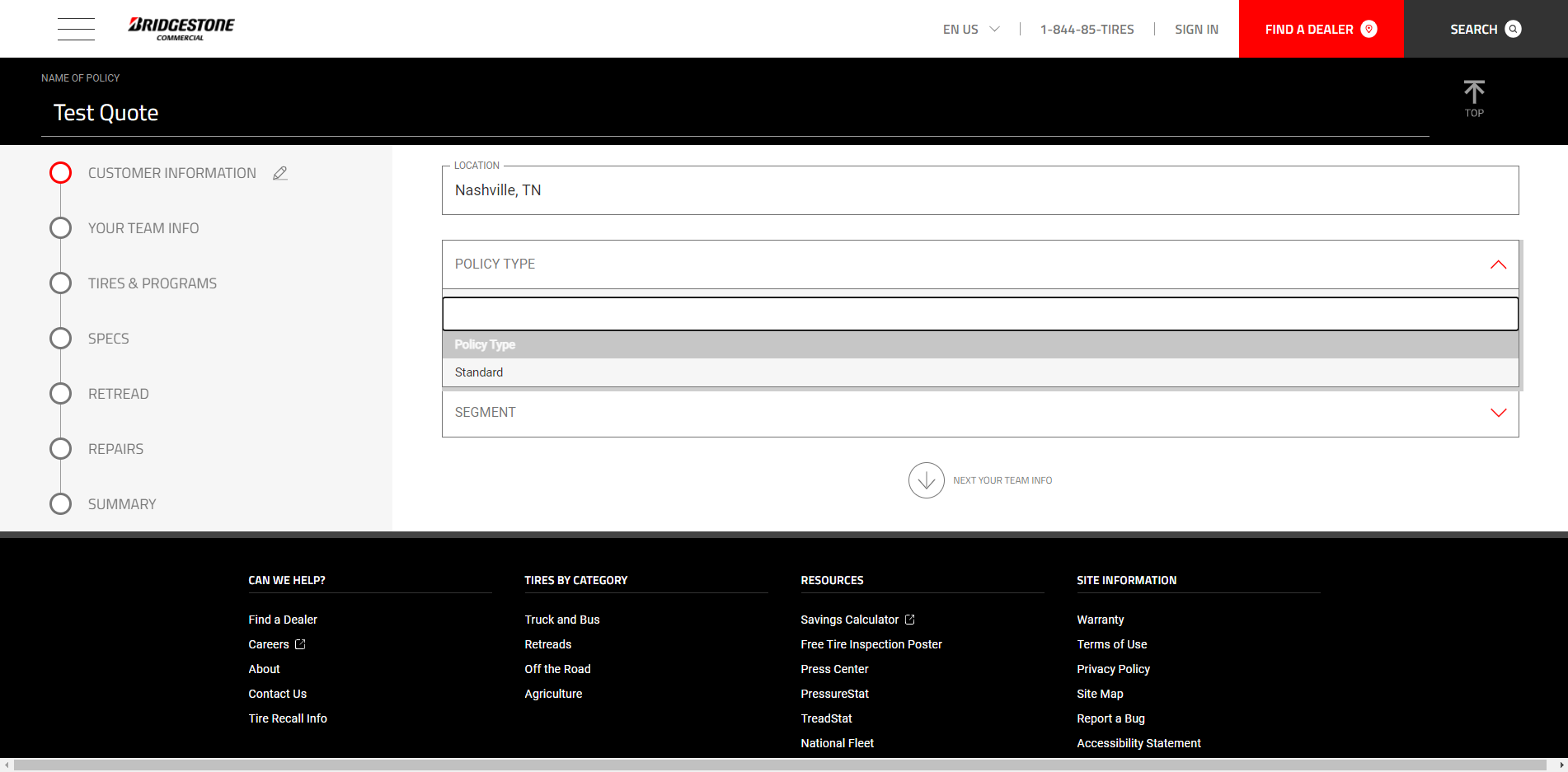 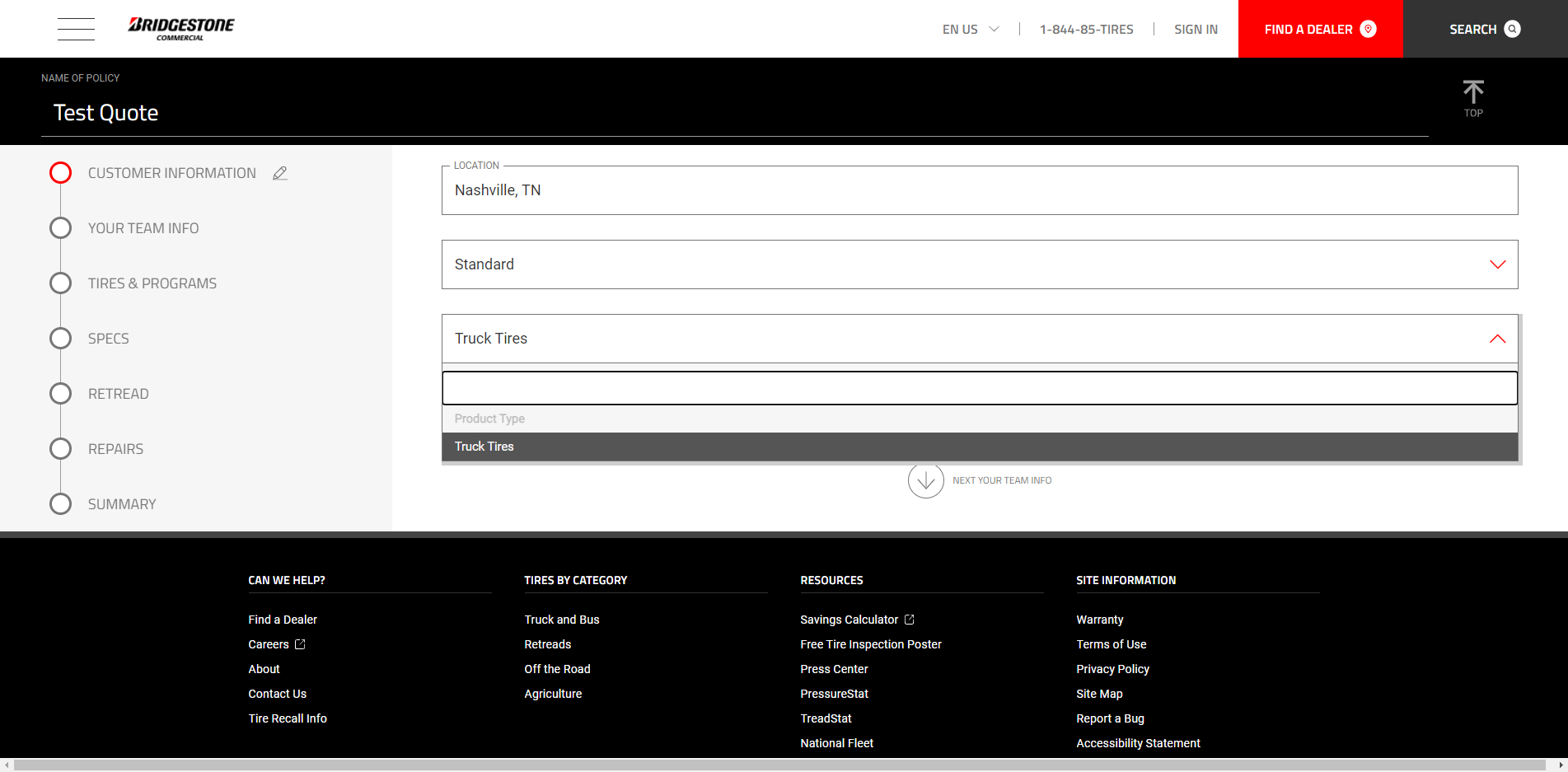 Next part of the summary         will detail out all Tires added       to the Quote
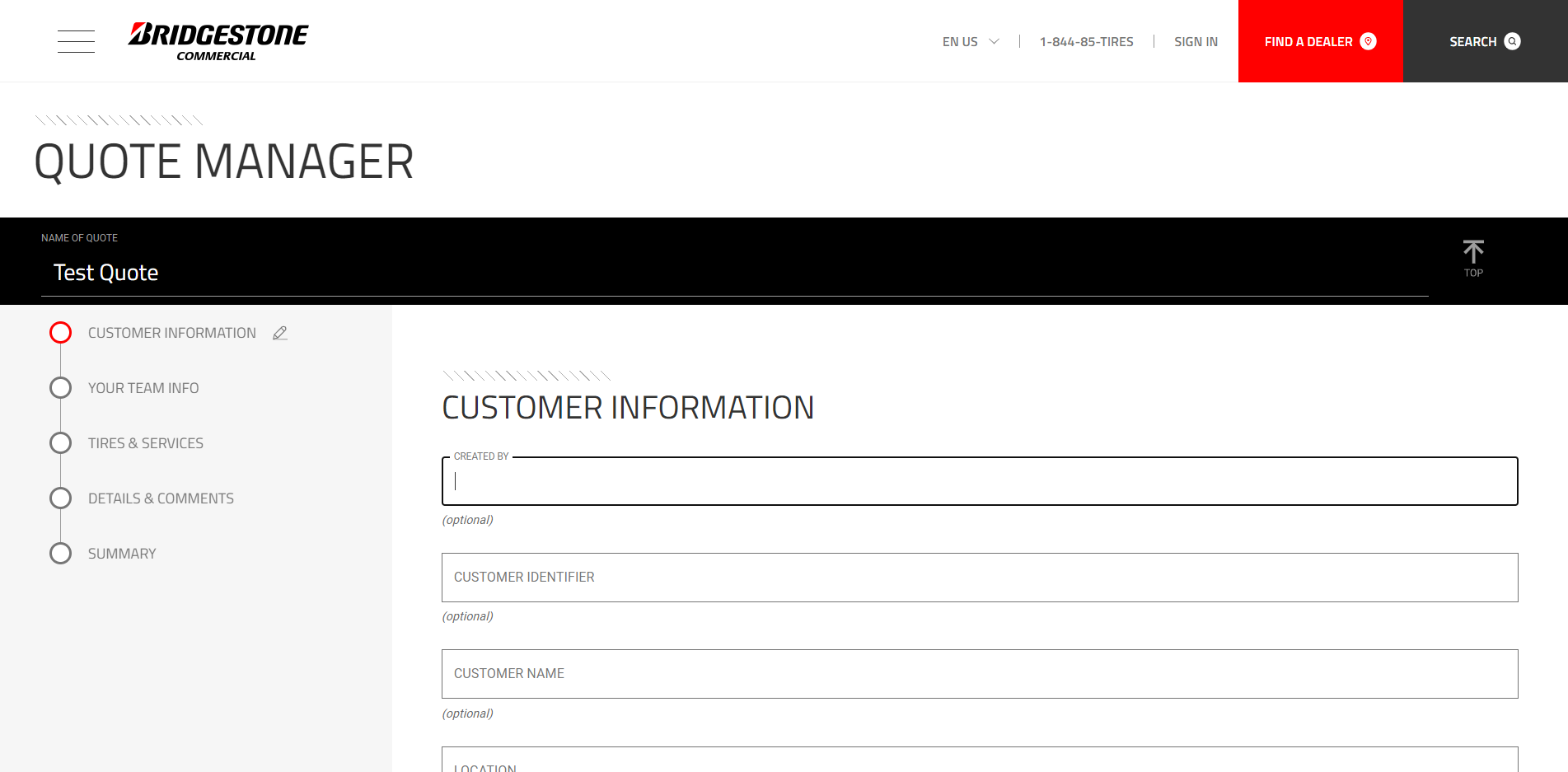 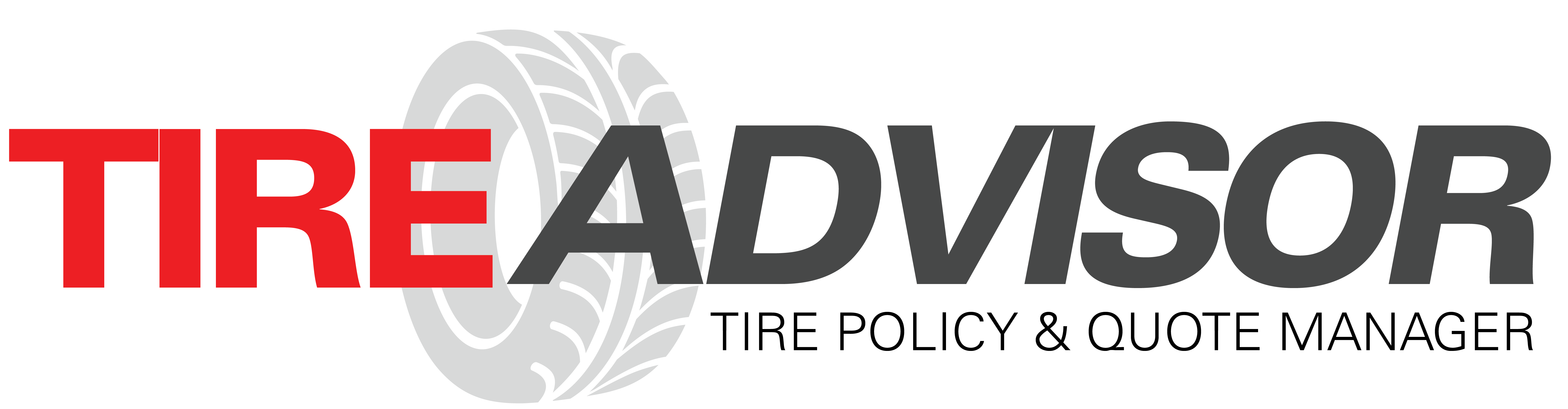 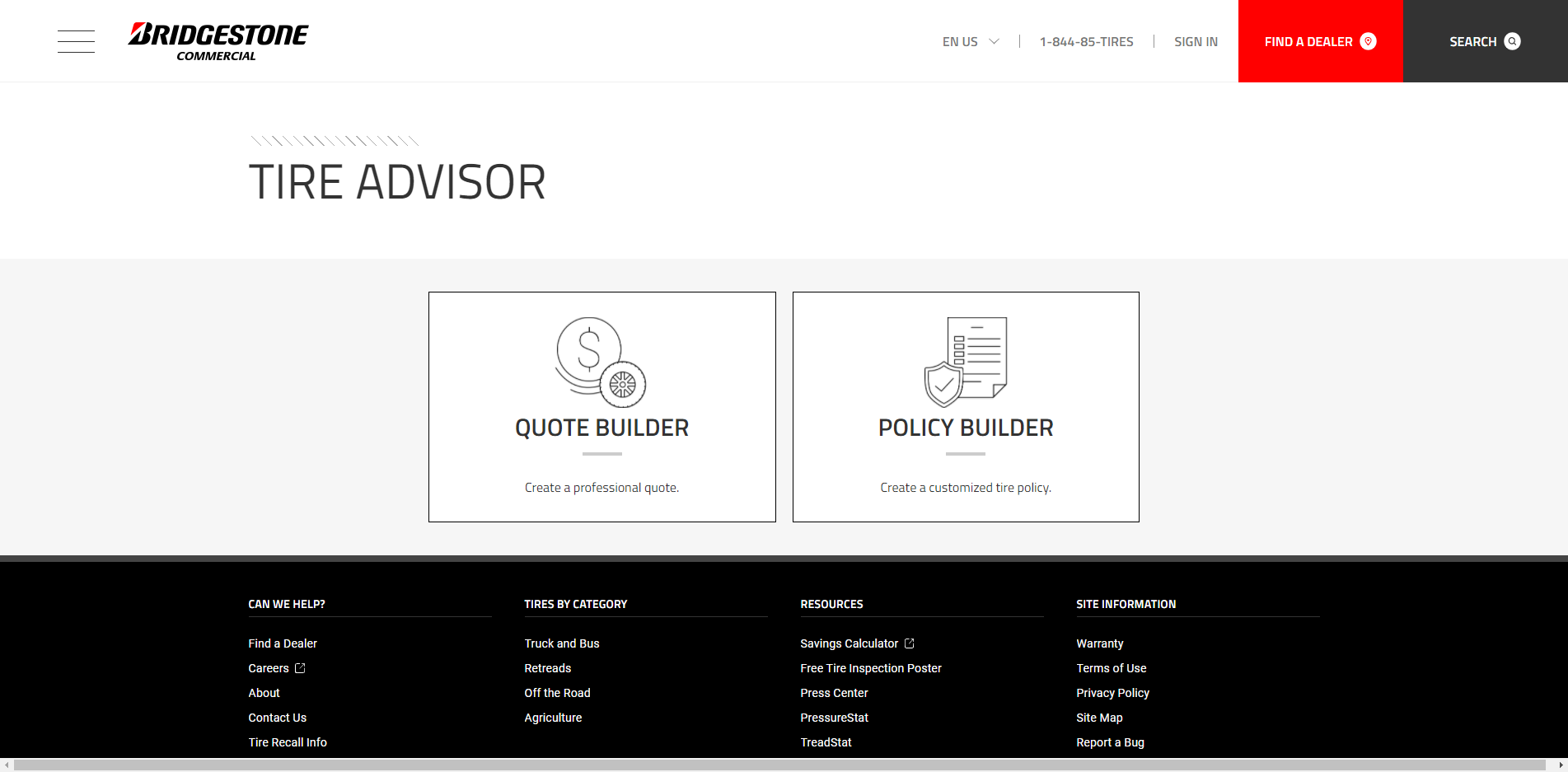 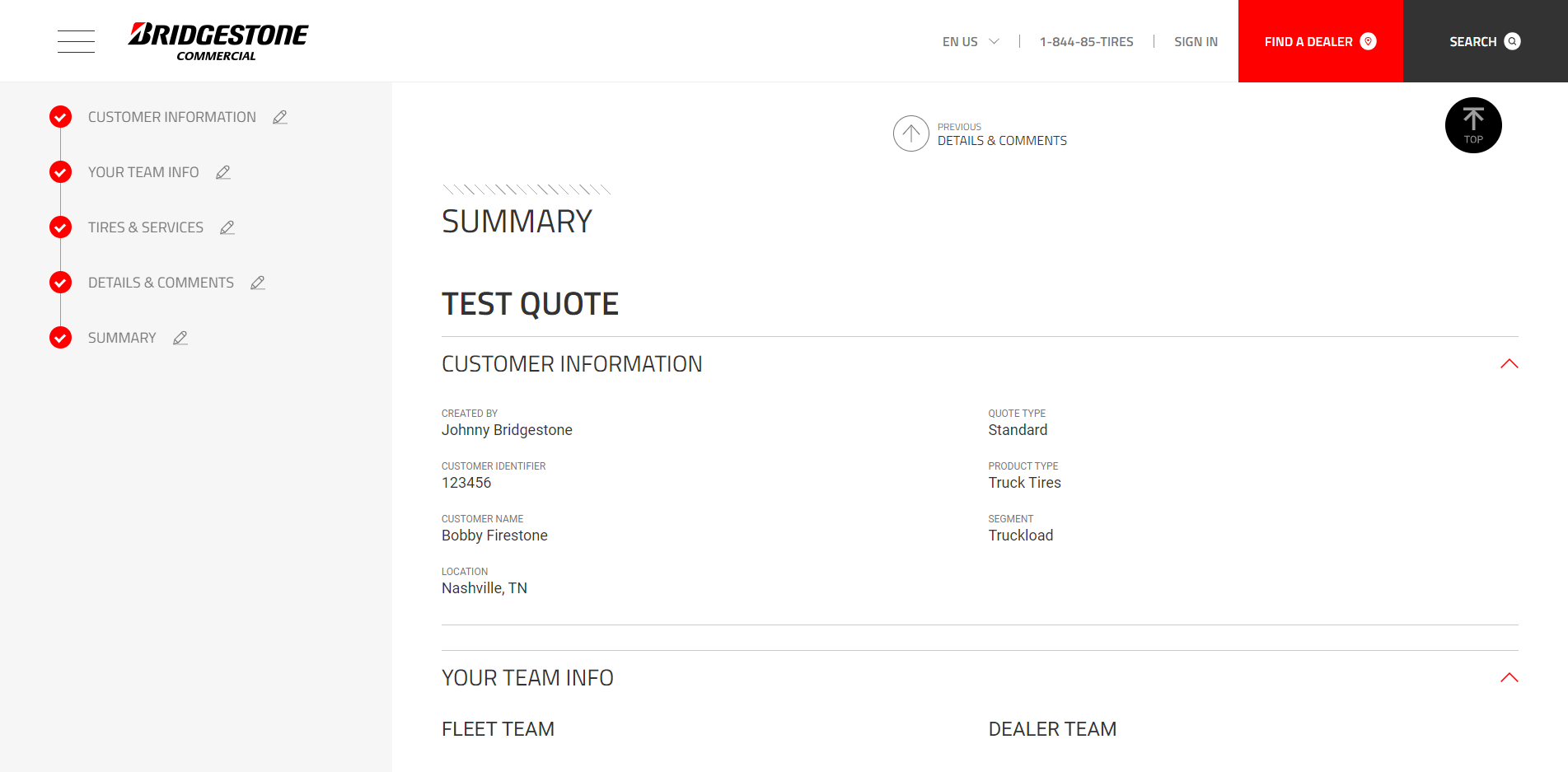 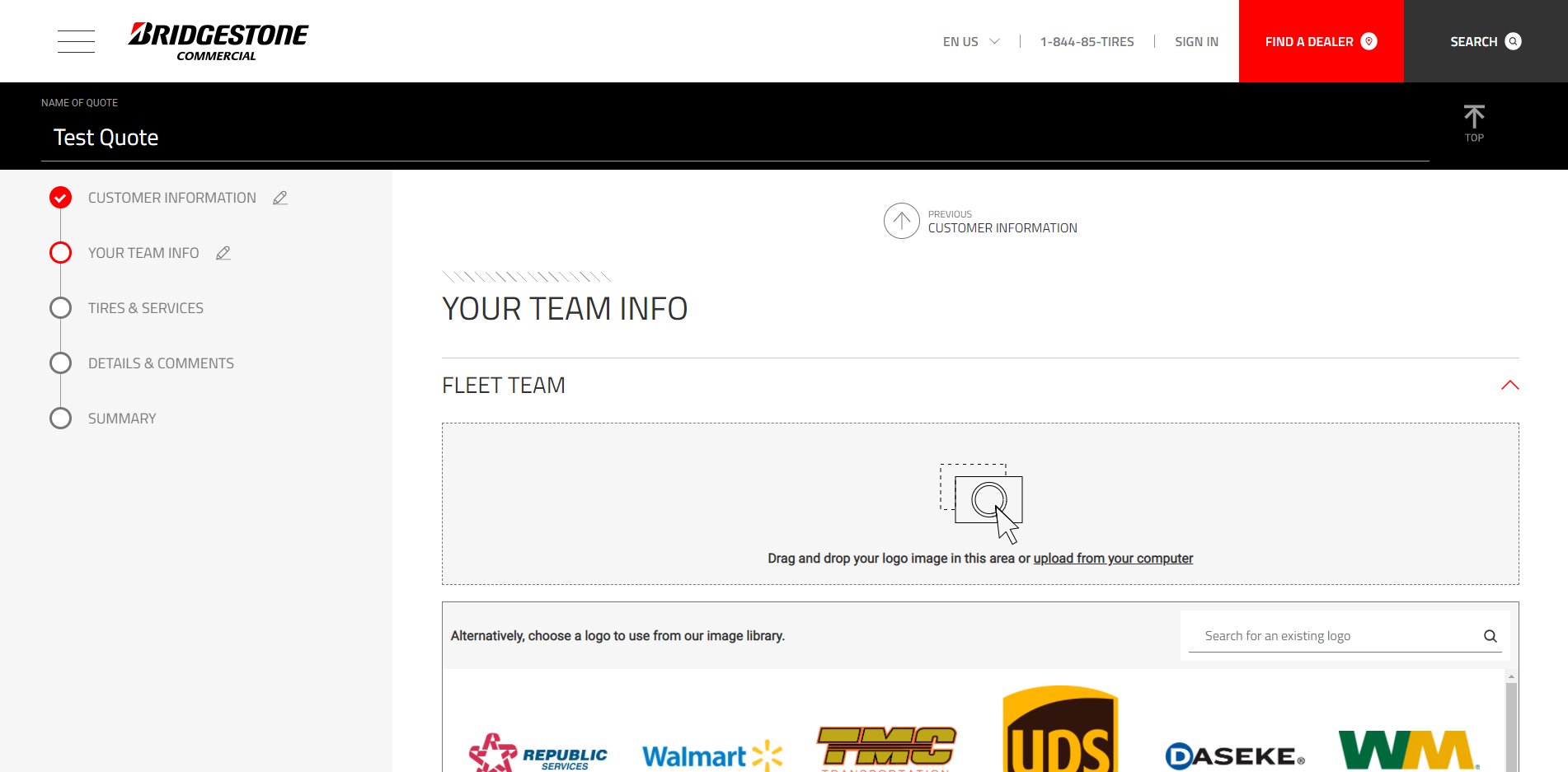 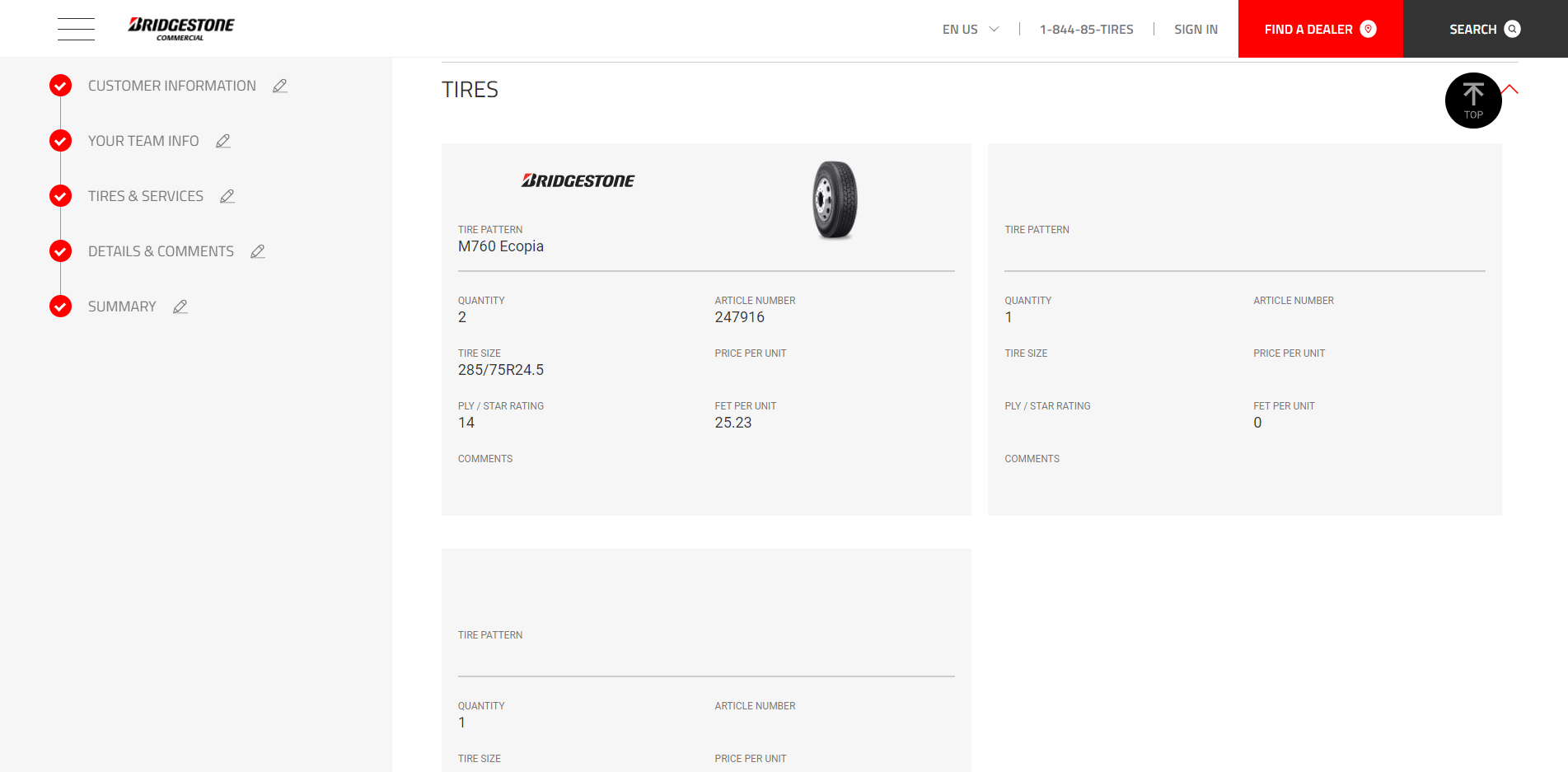 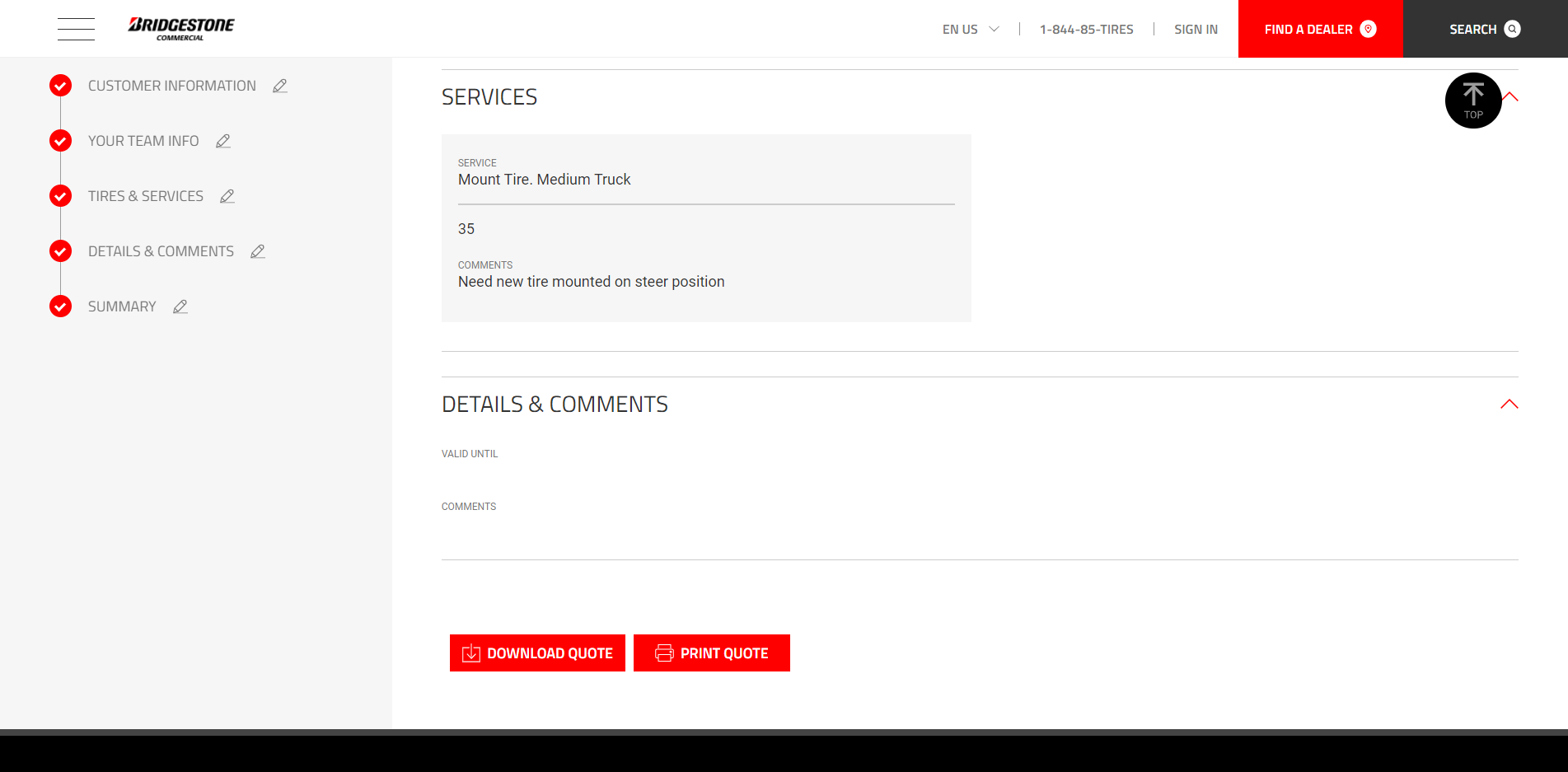 And the final section will detail         out the Services, Details and        Comments left on the quote.
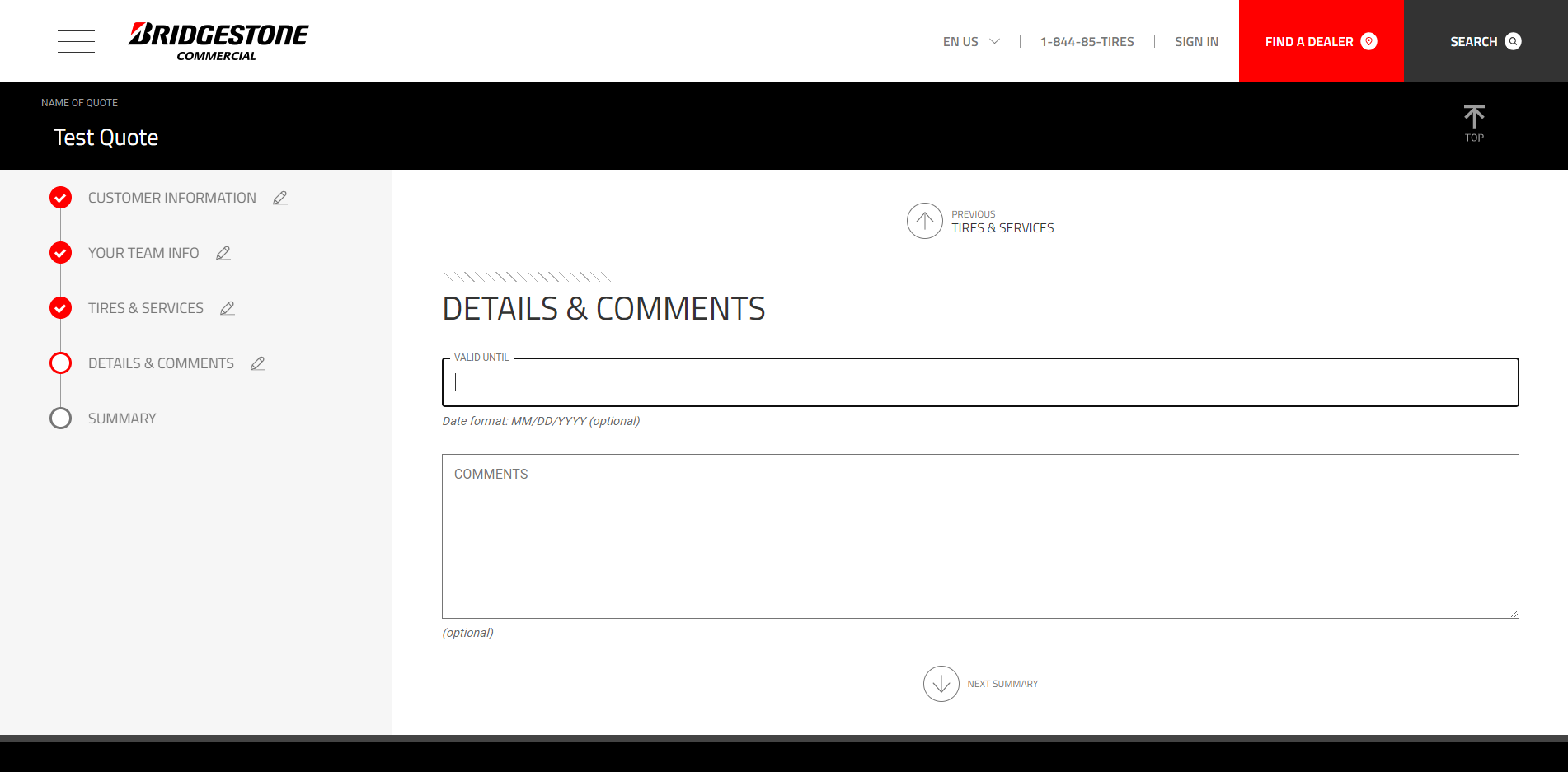 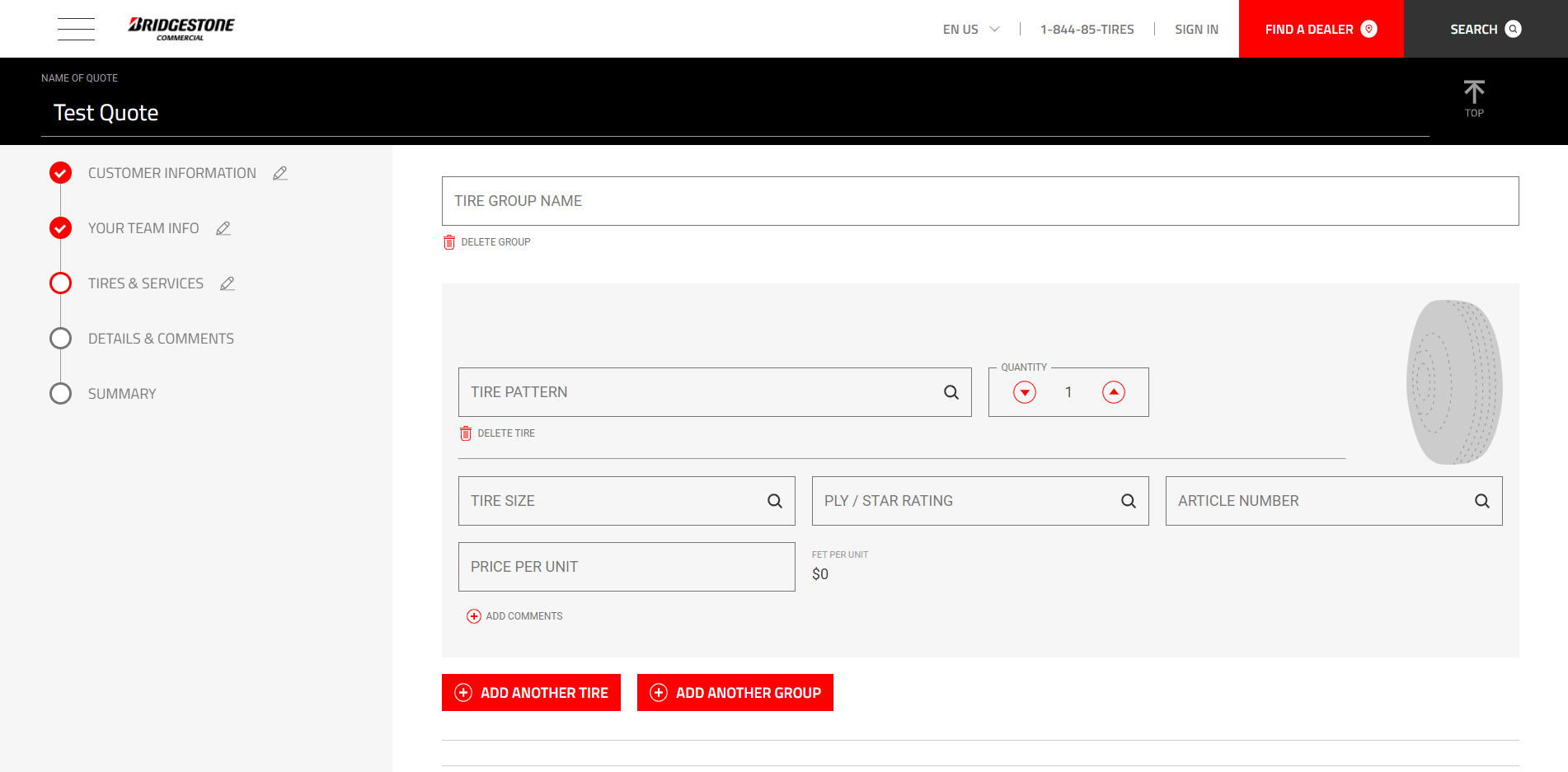 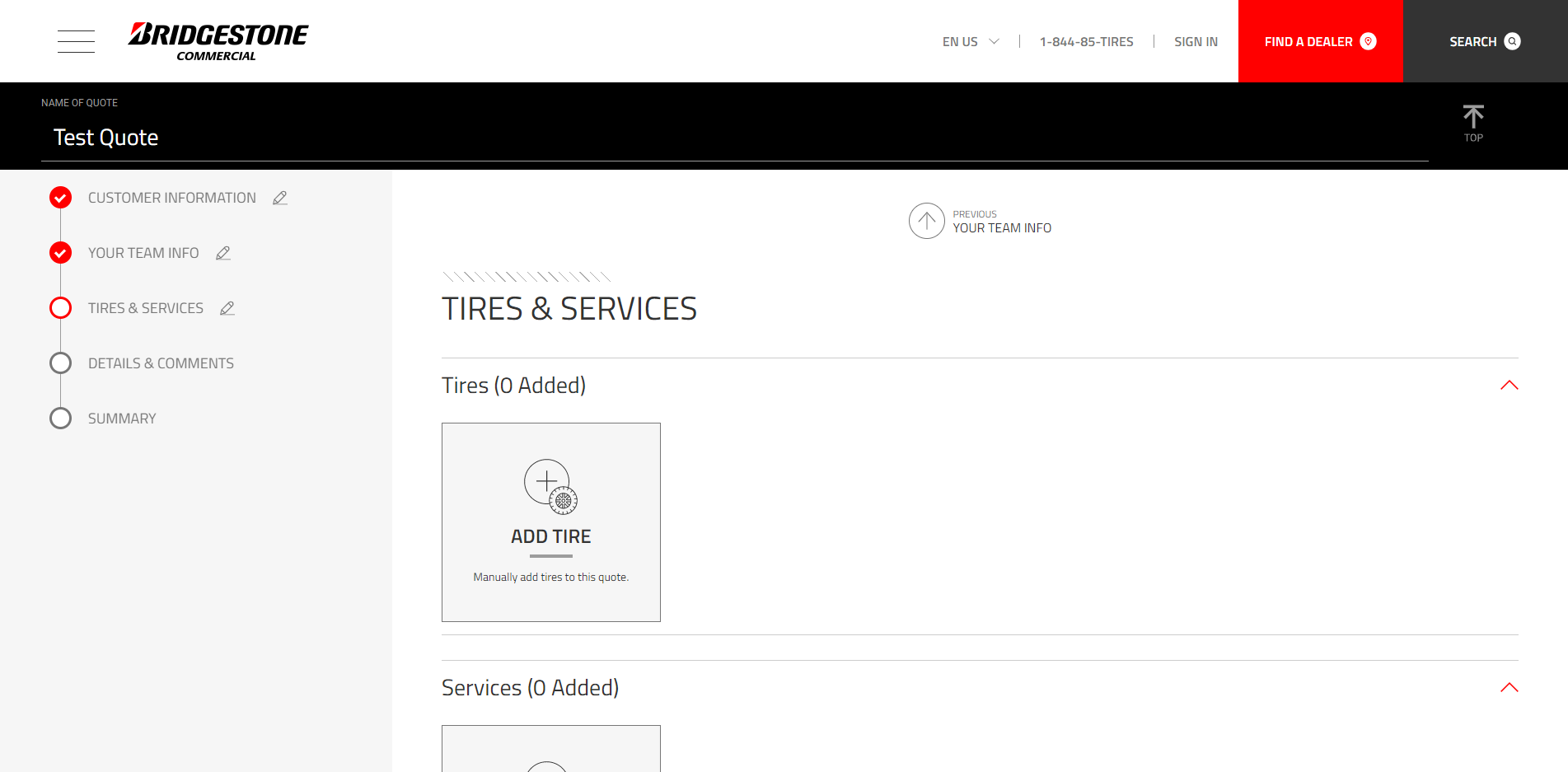 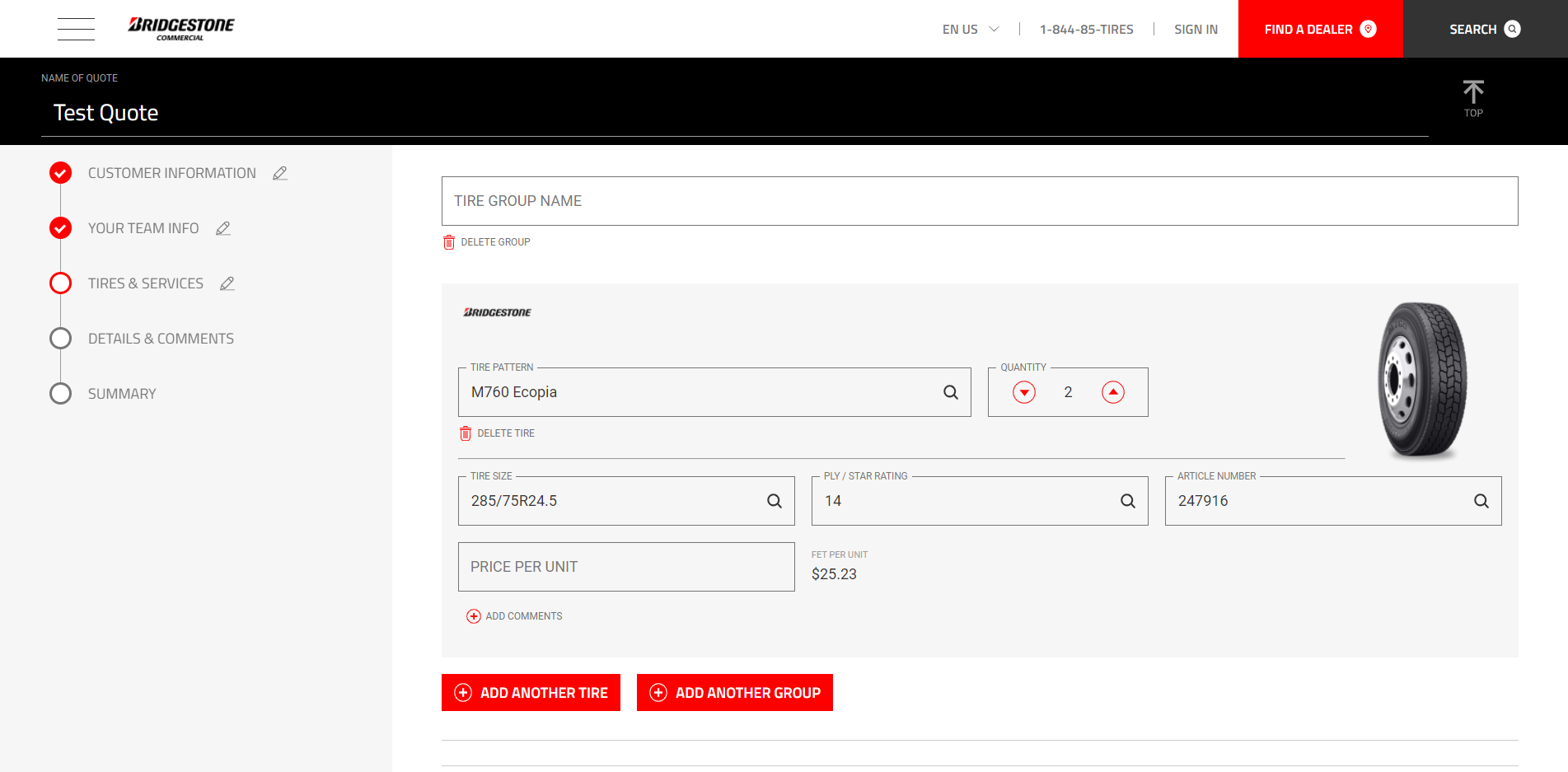 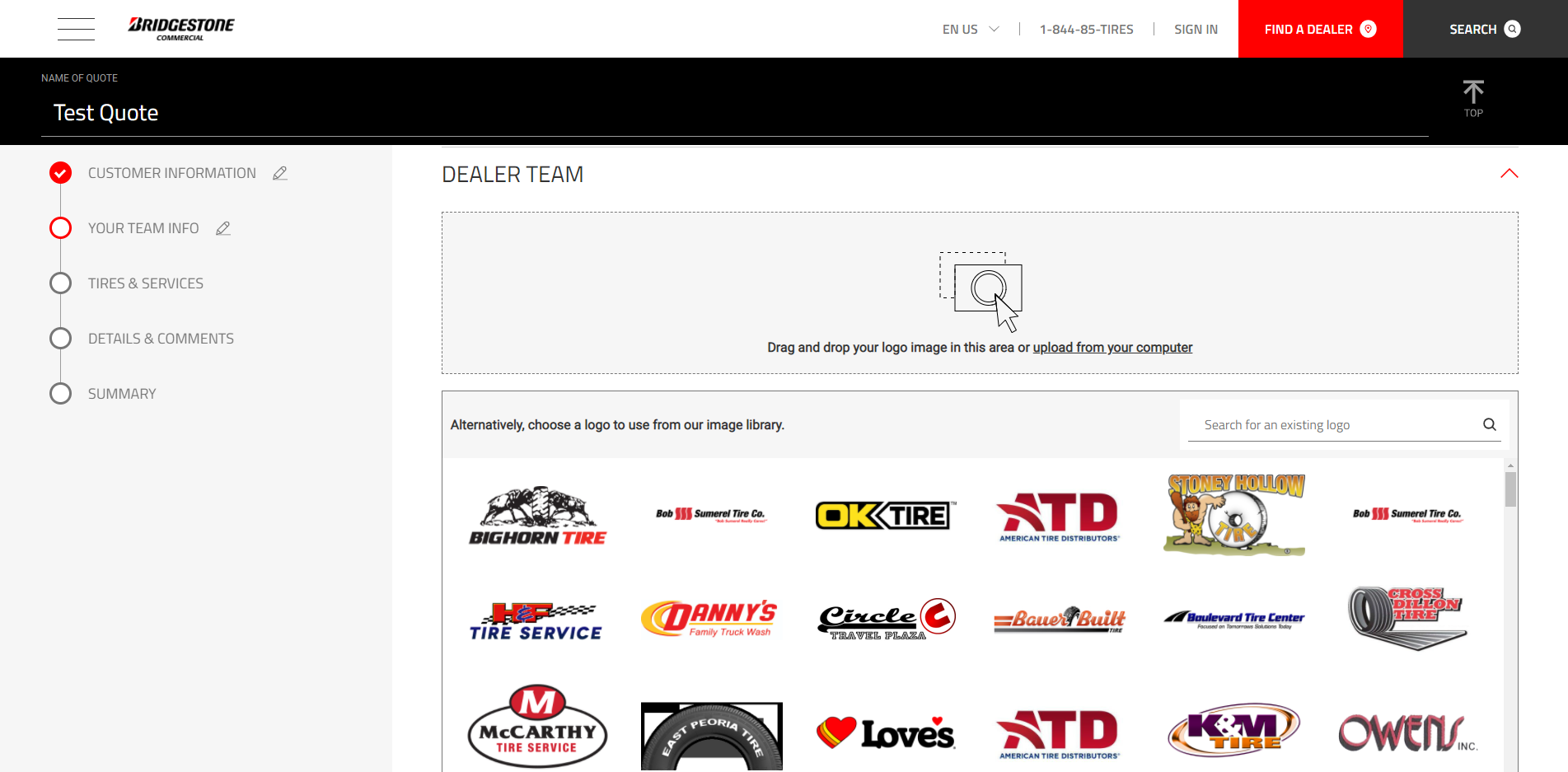 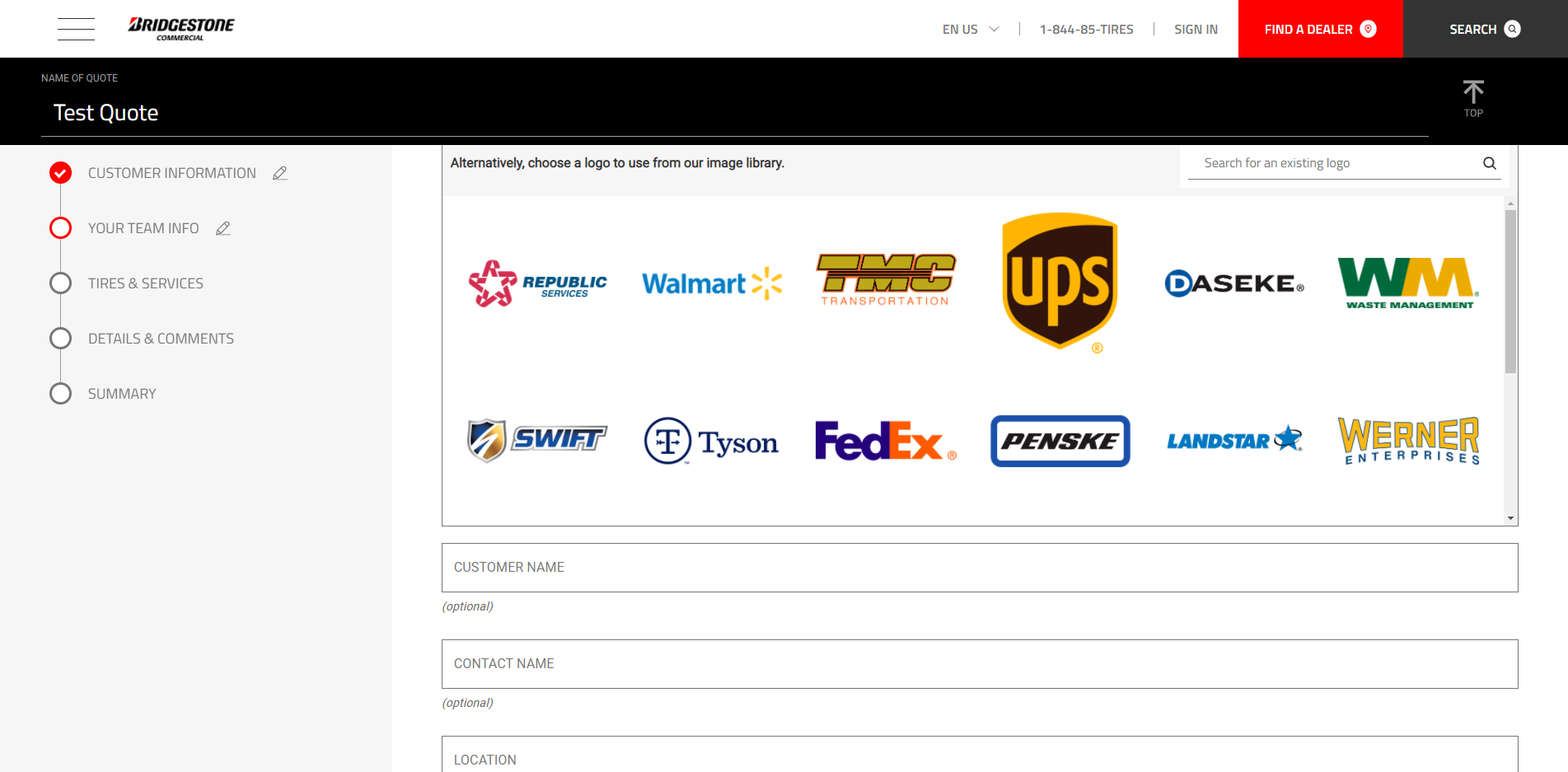 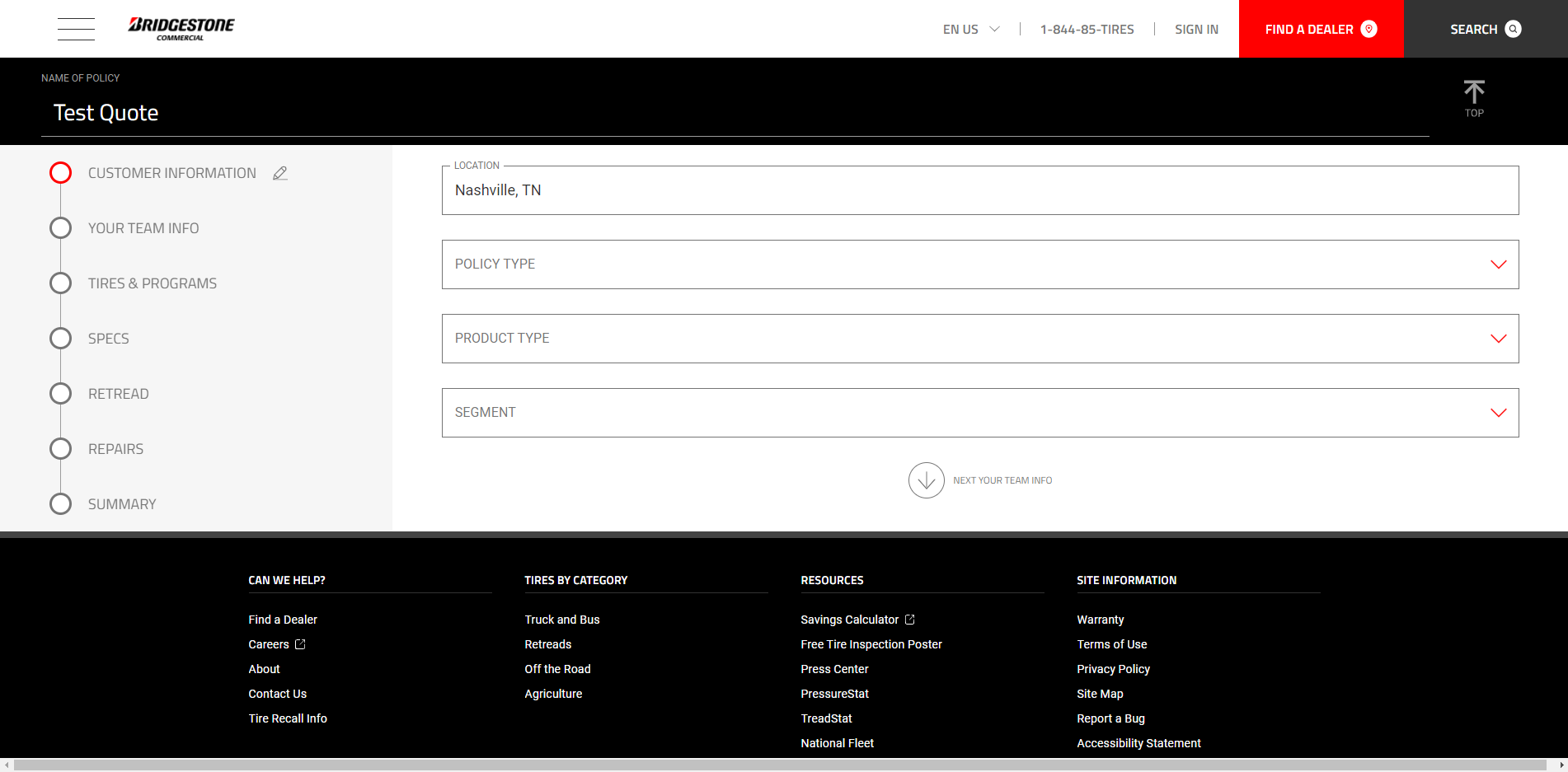 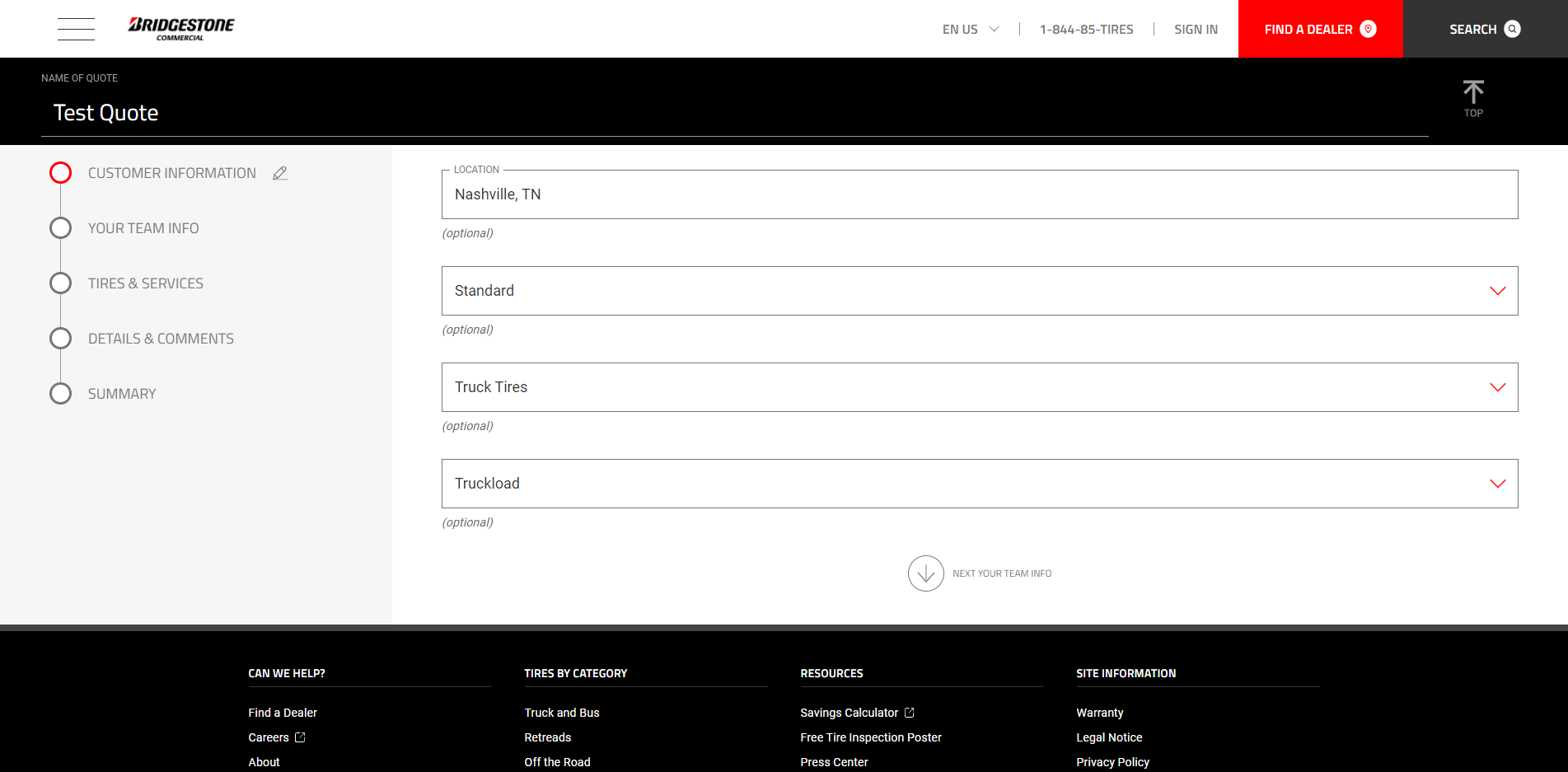 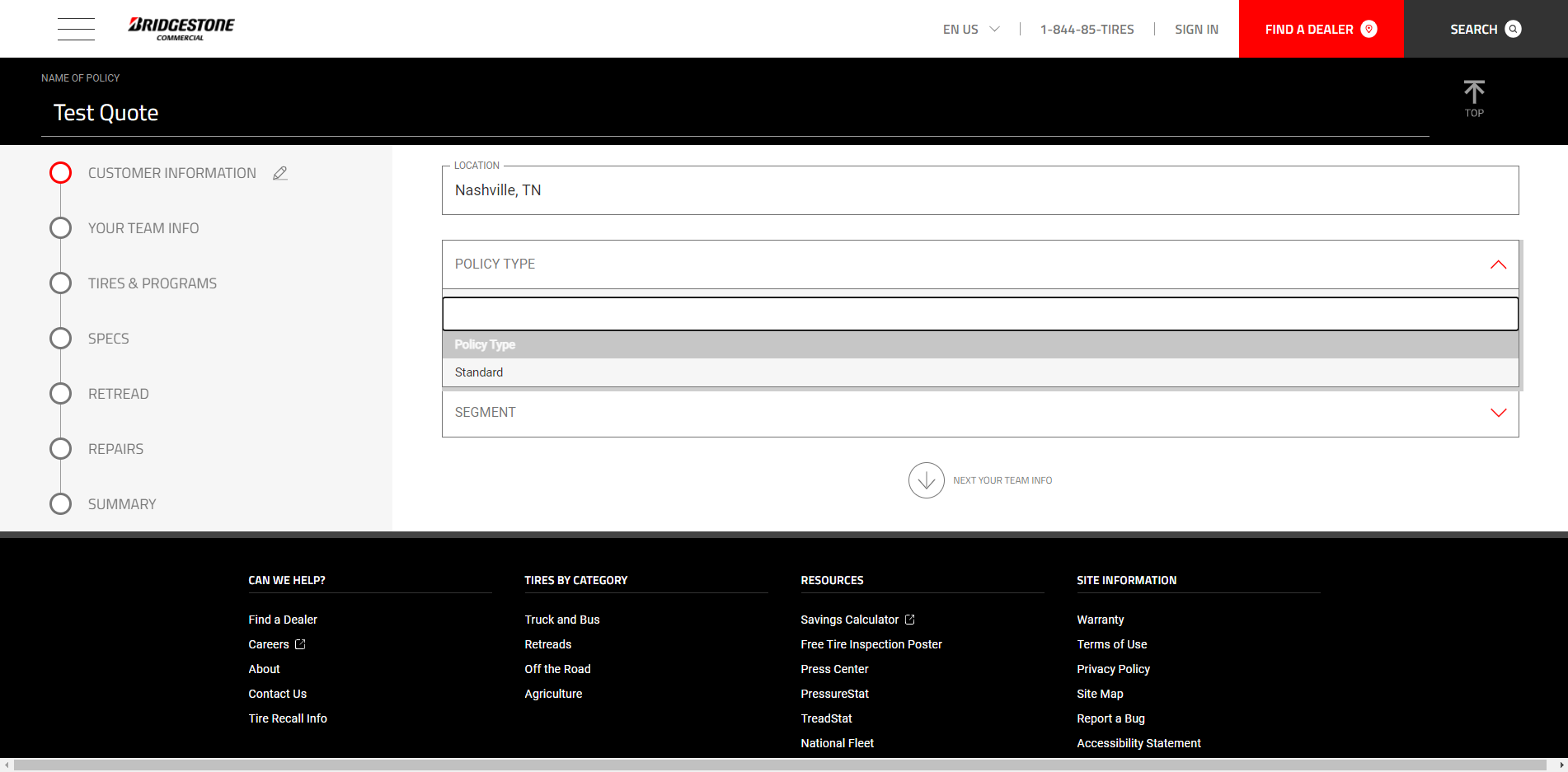 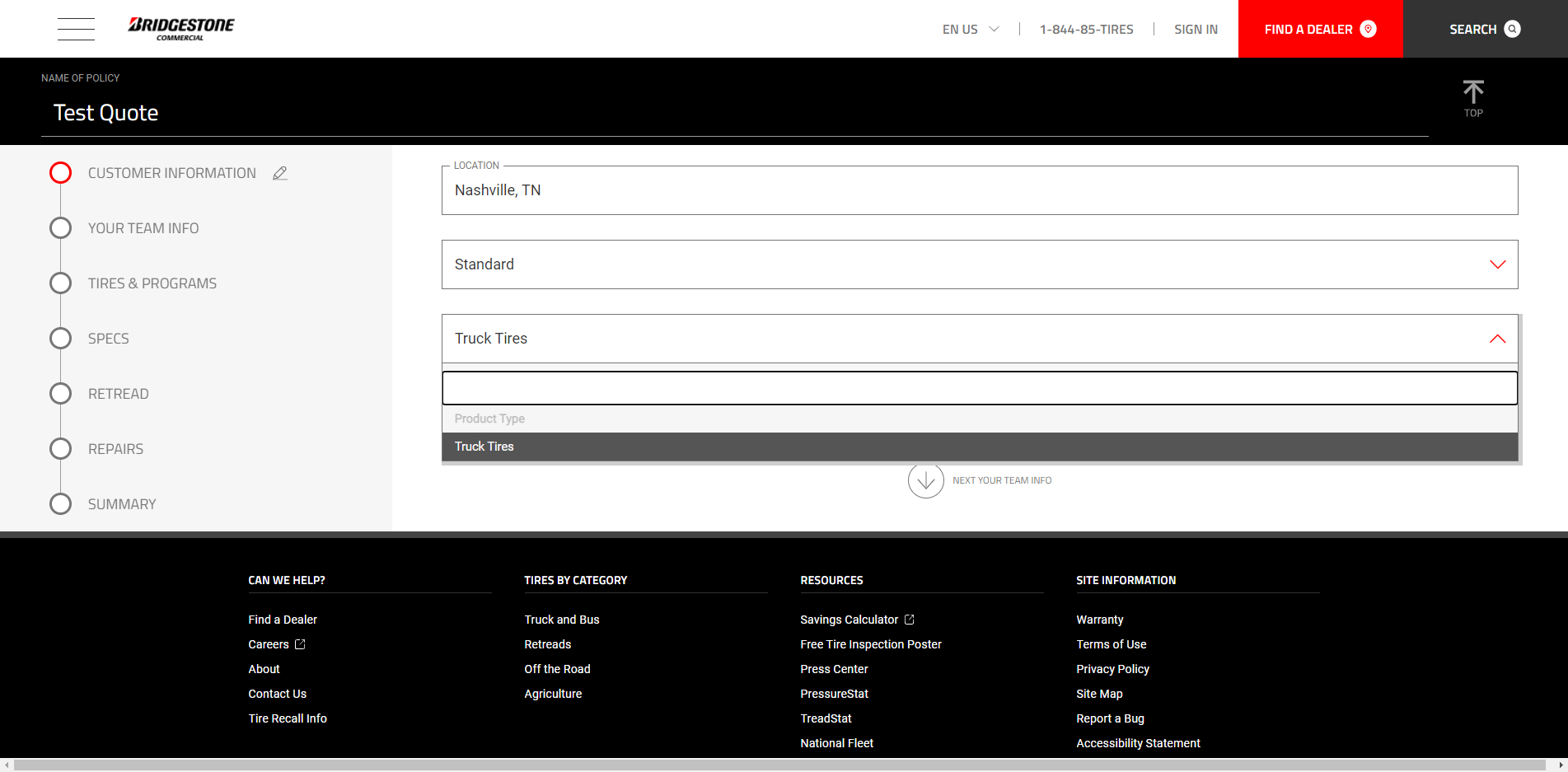 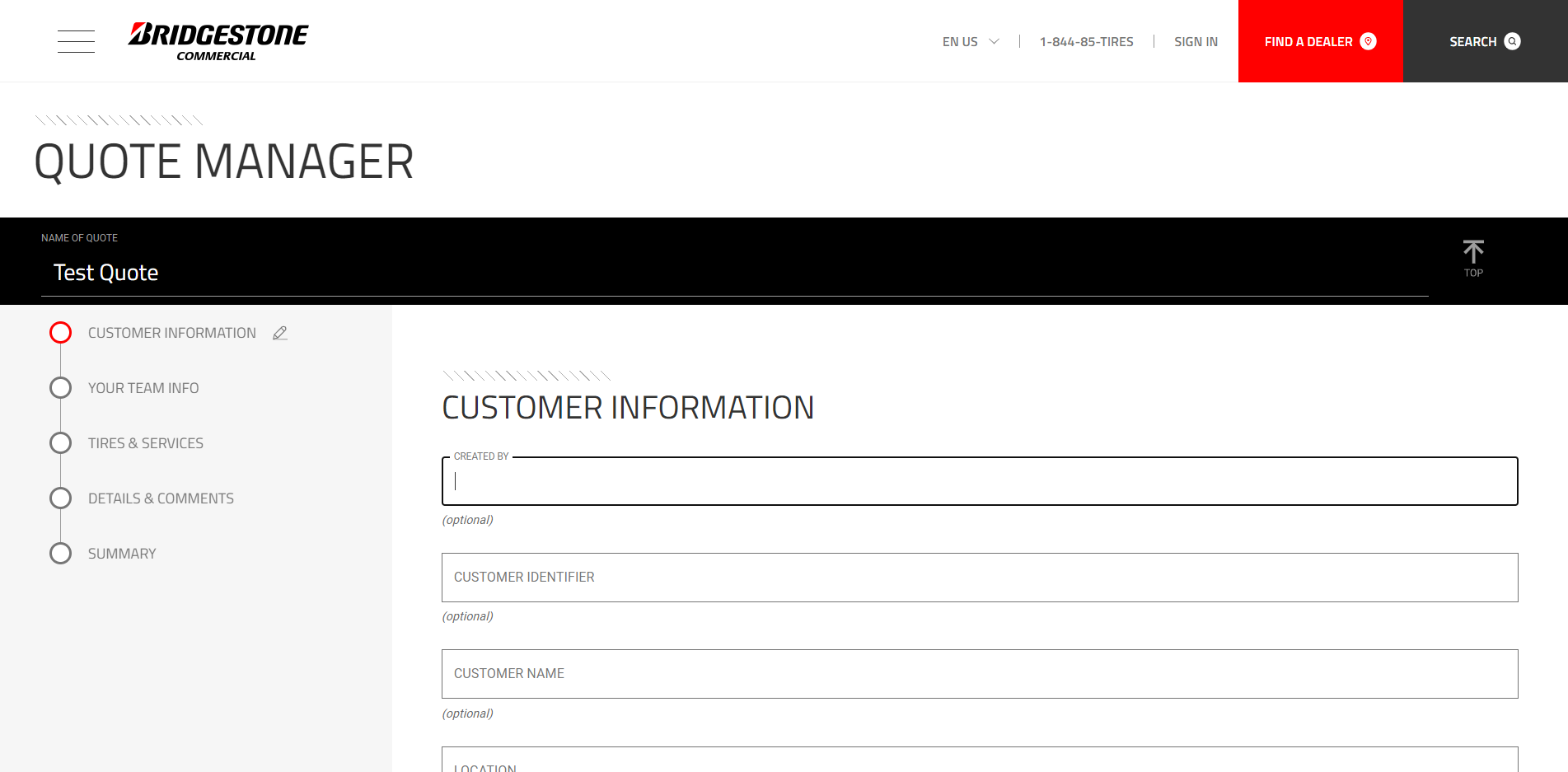 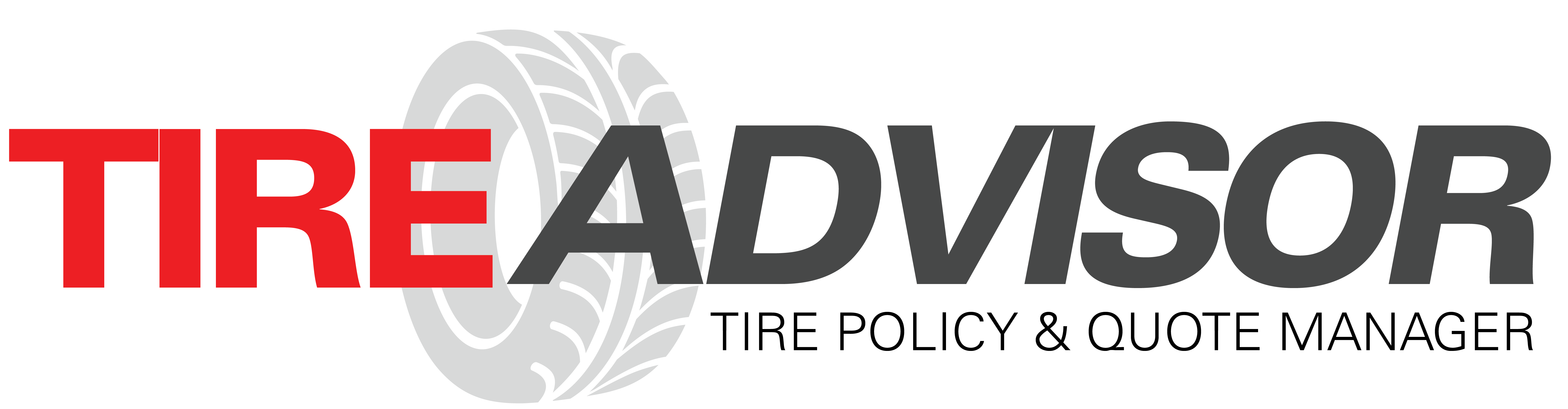 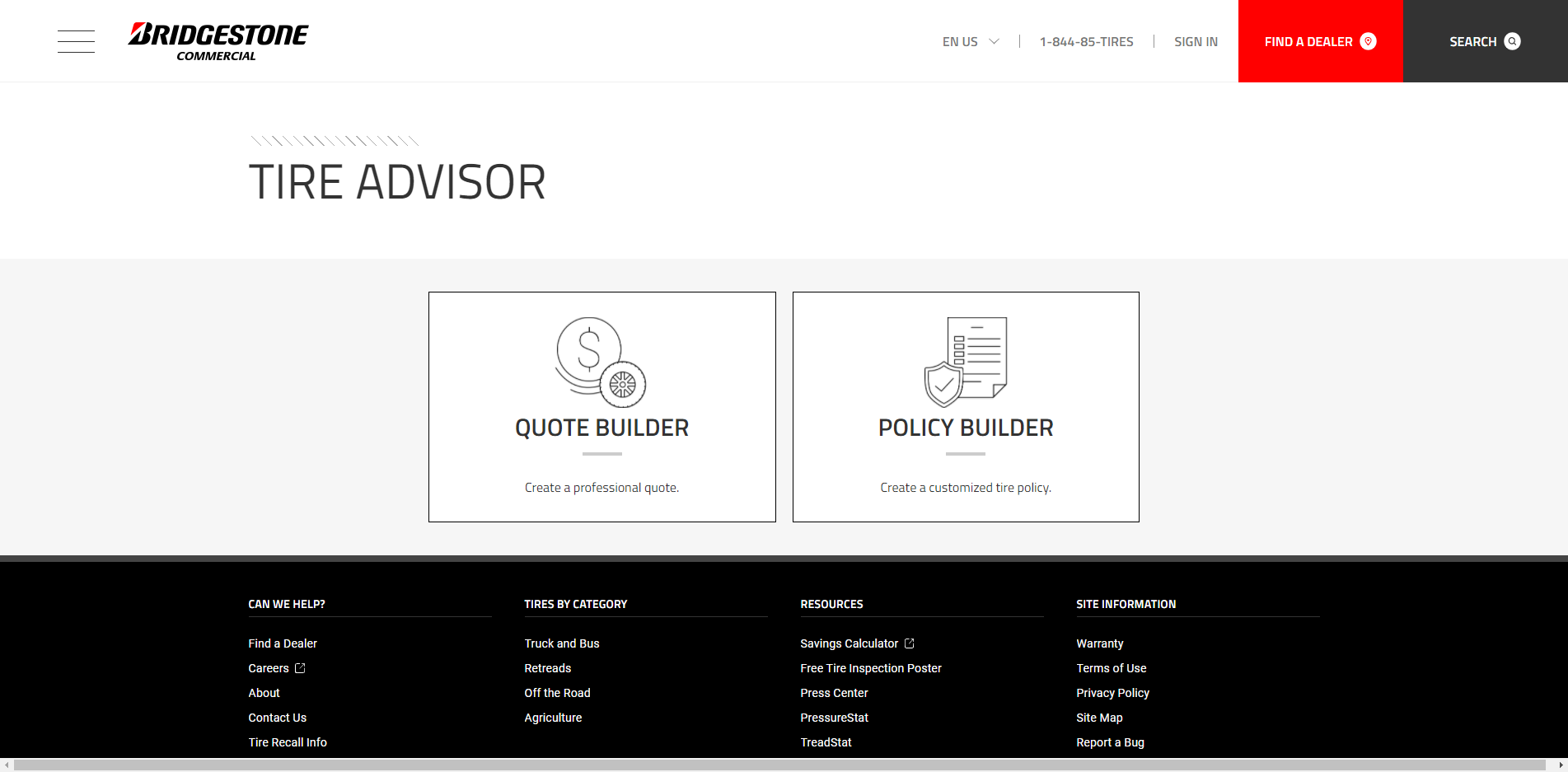 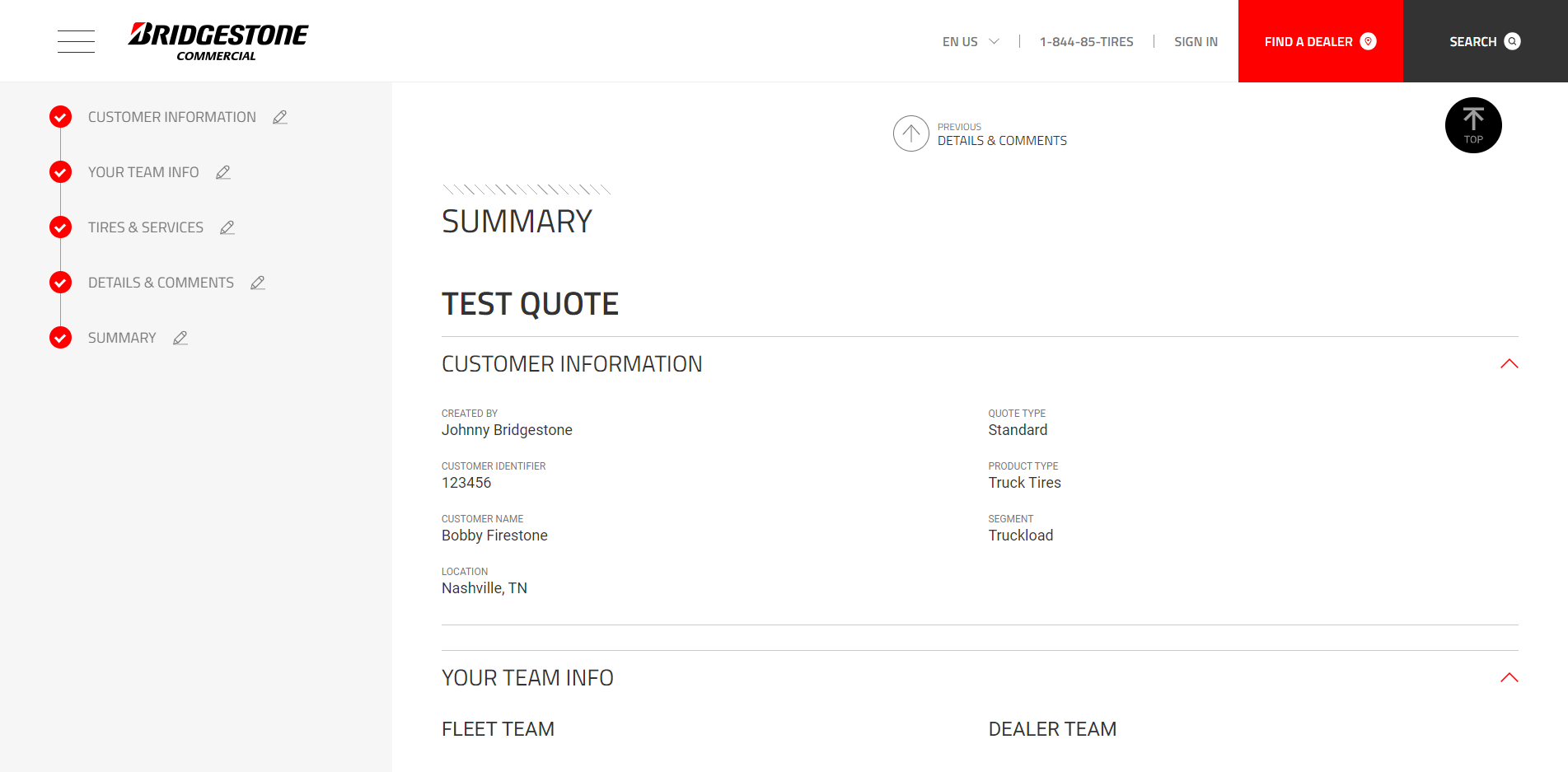 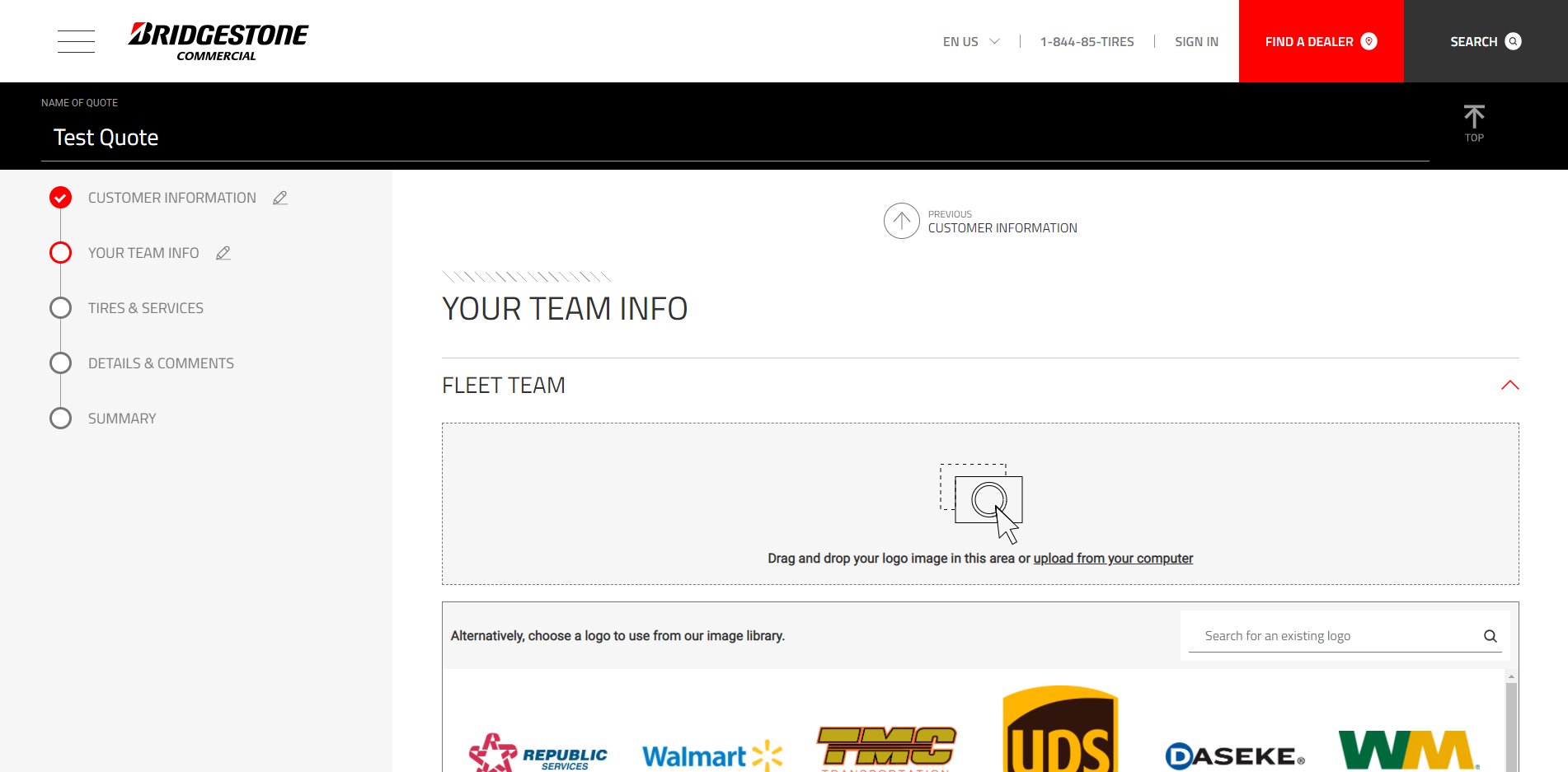 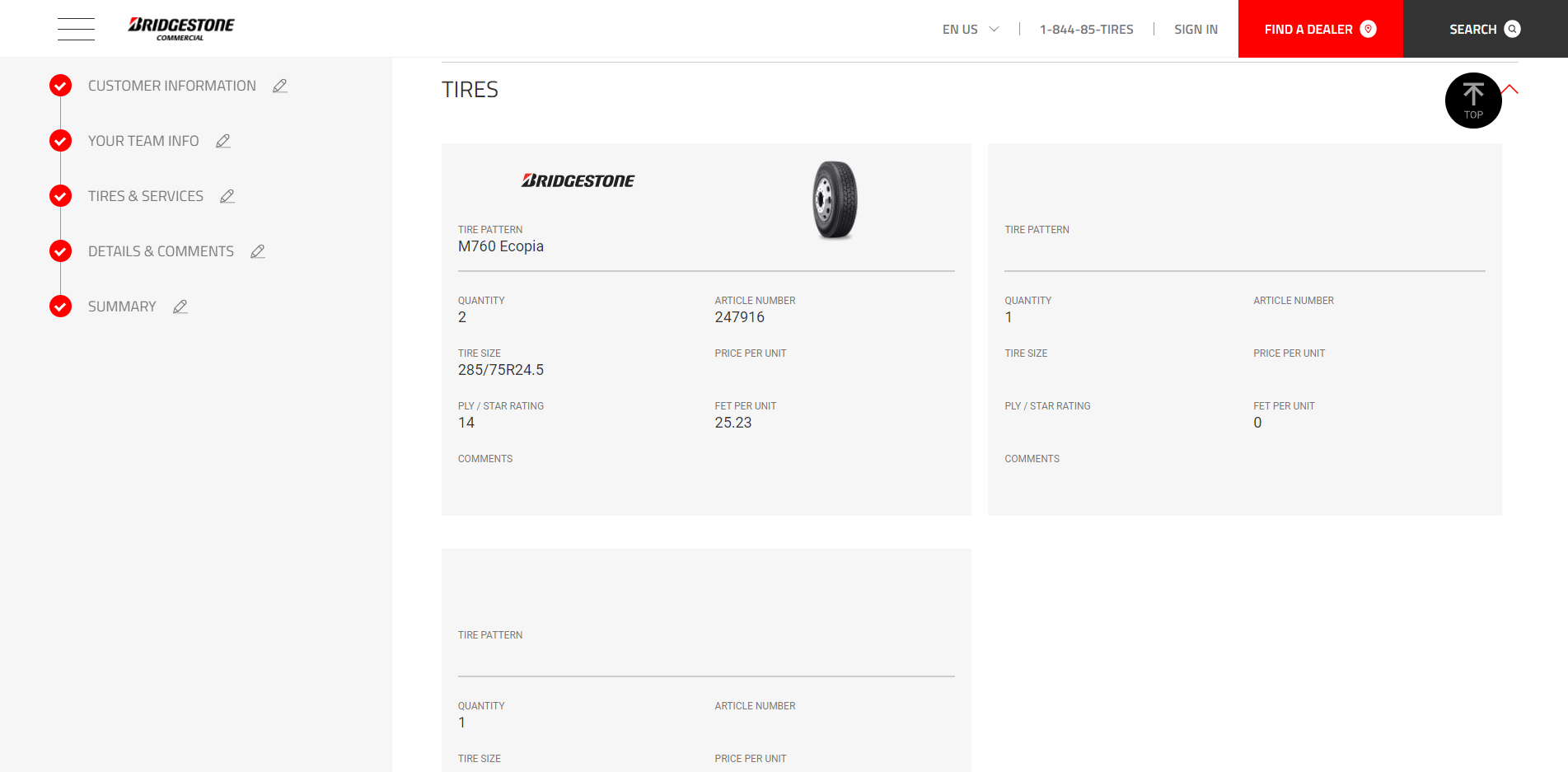 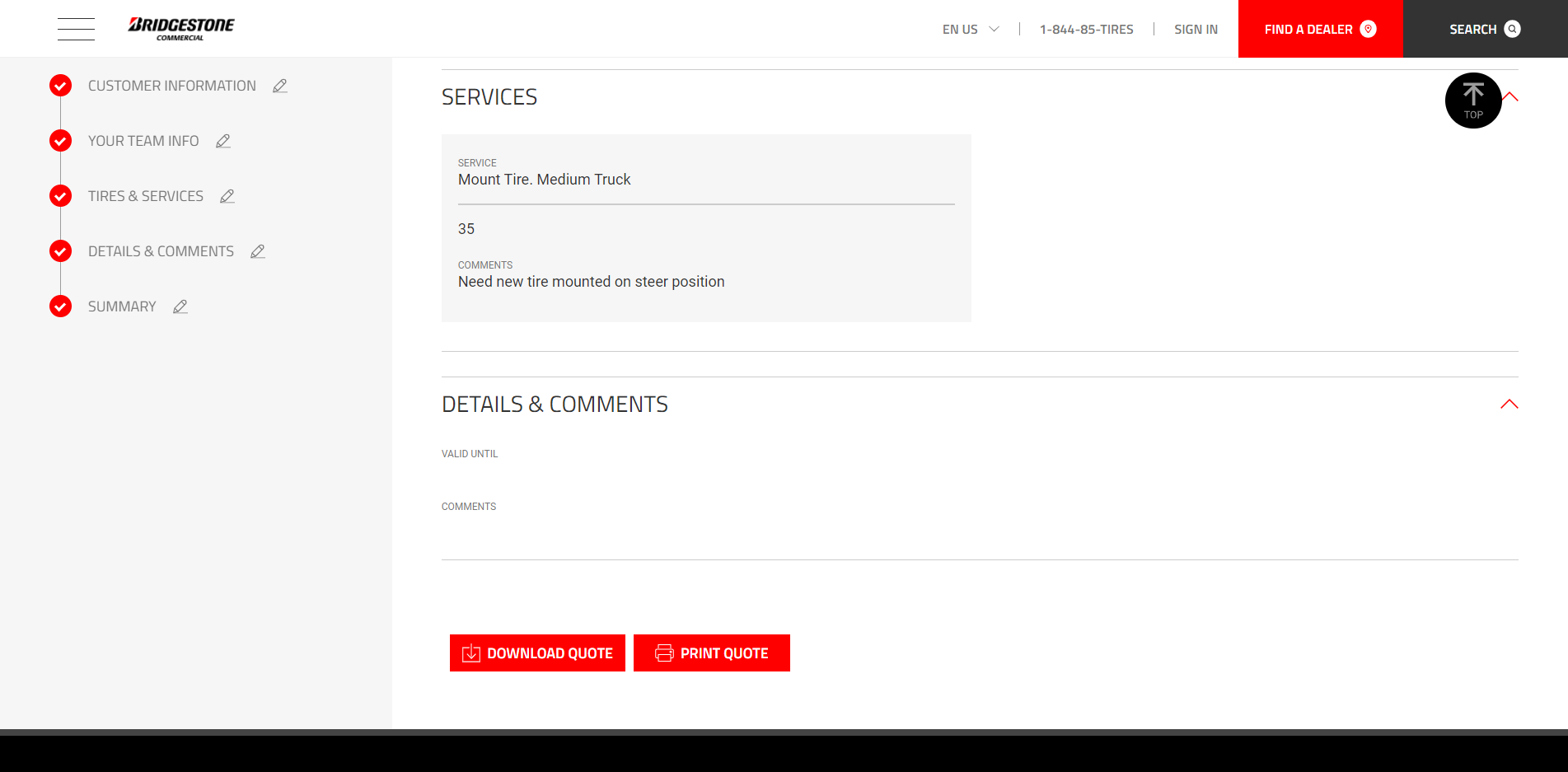 Retread and Repairs will wrap it up,   but as shown, when no information       is entered or selected, the field will     be blank. If a section needs to be  reviewed and information added/edited, click on the section     on the left and proceed      accordingly. This page can always     be accessed by clicking on     Summary.
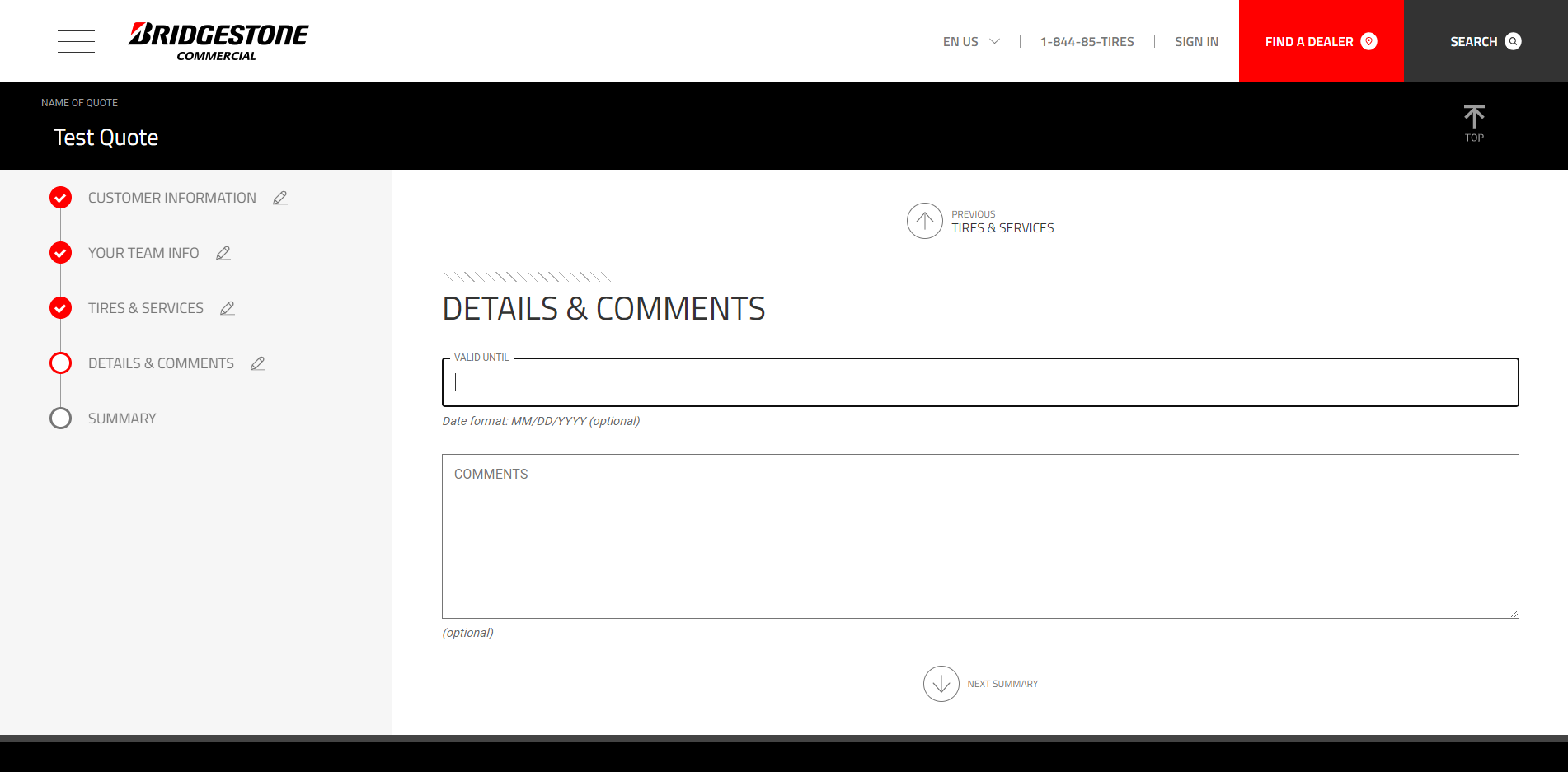 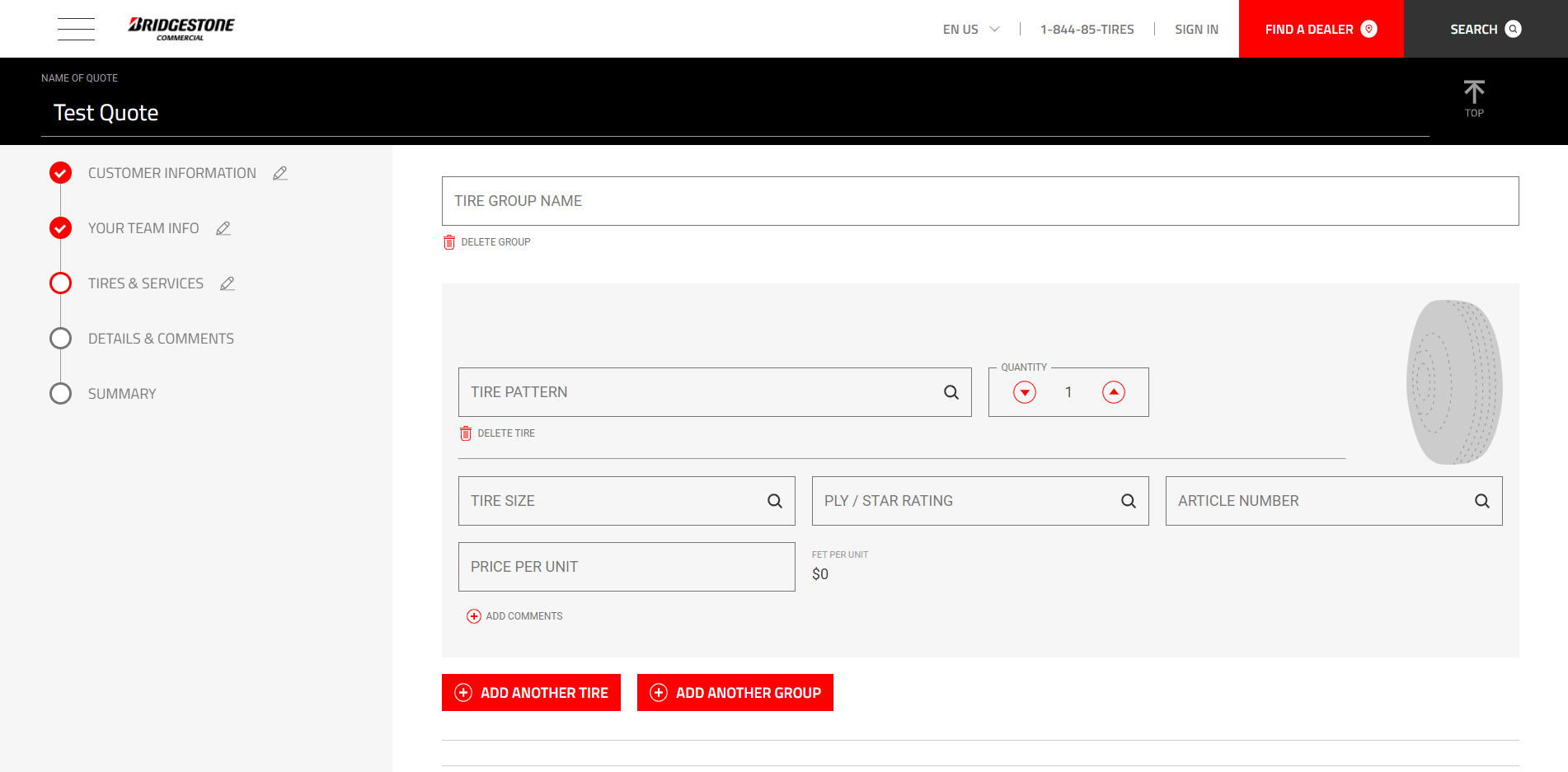 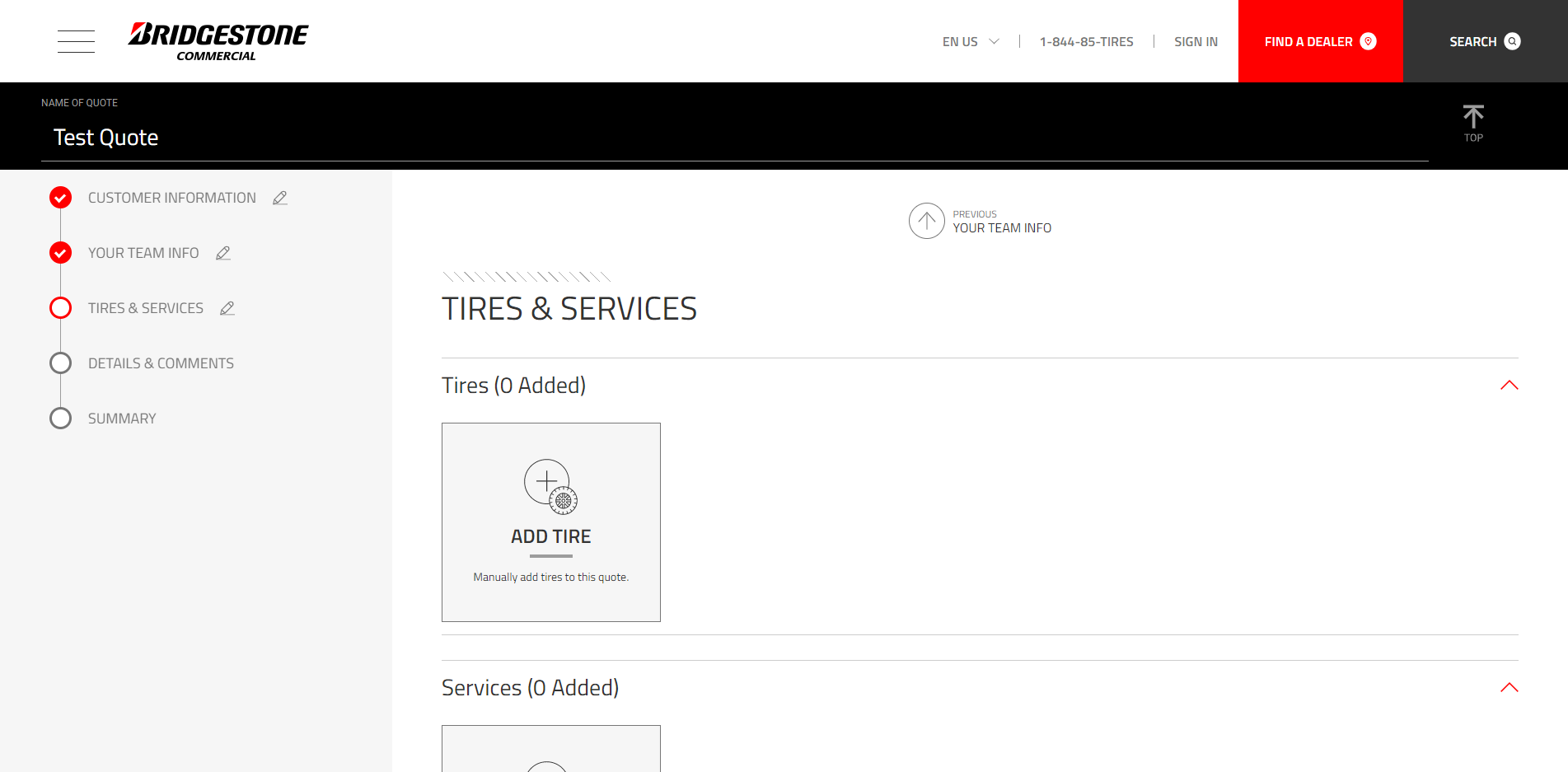 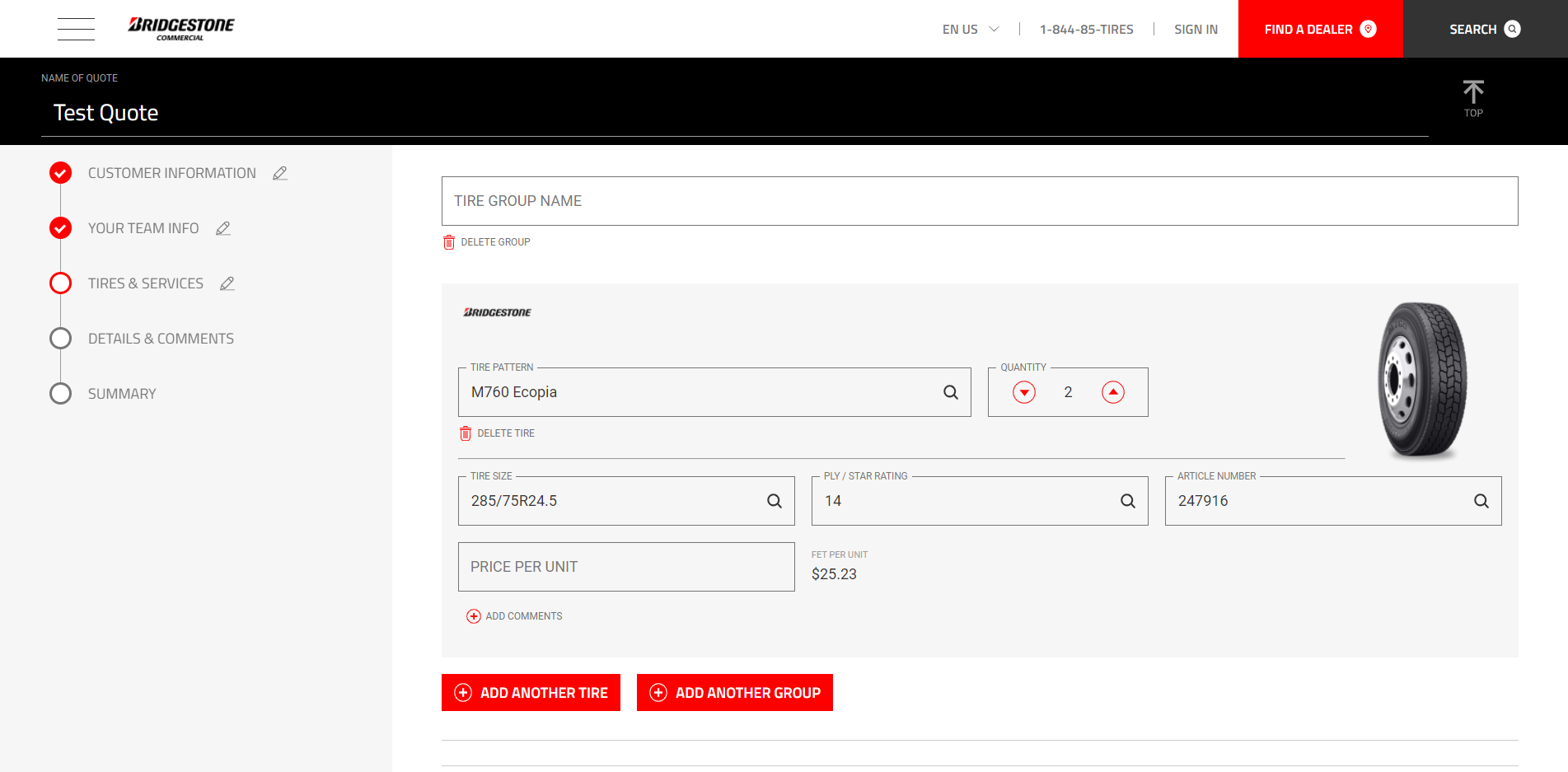 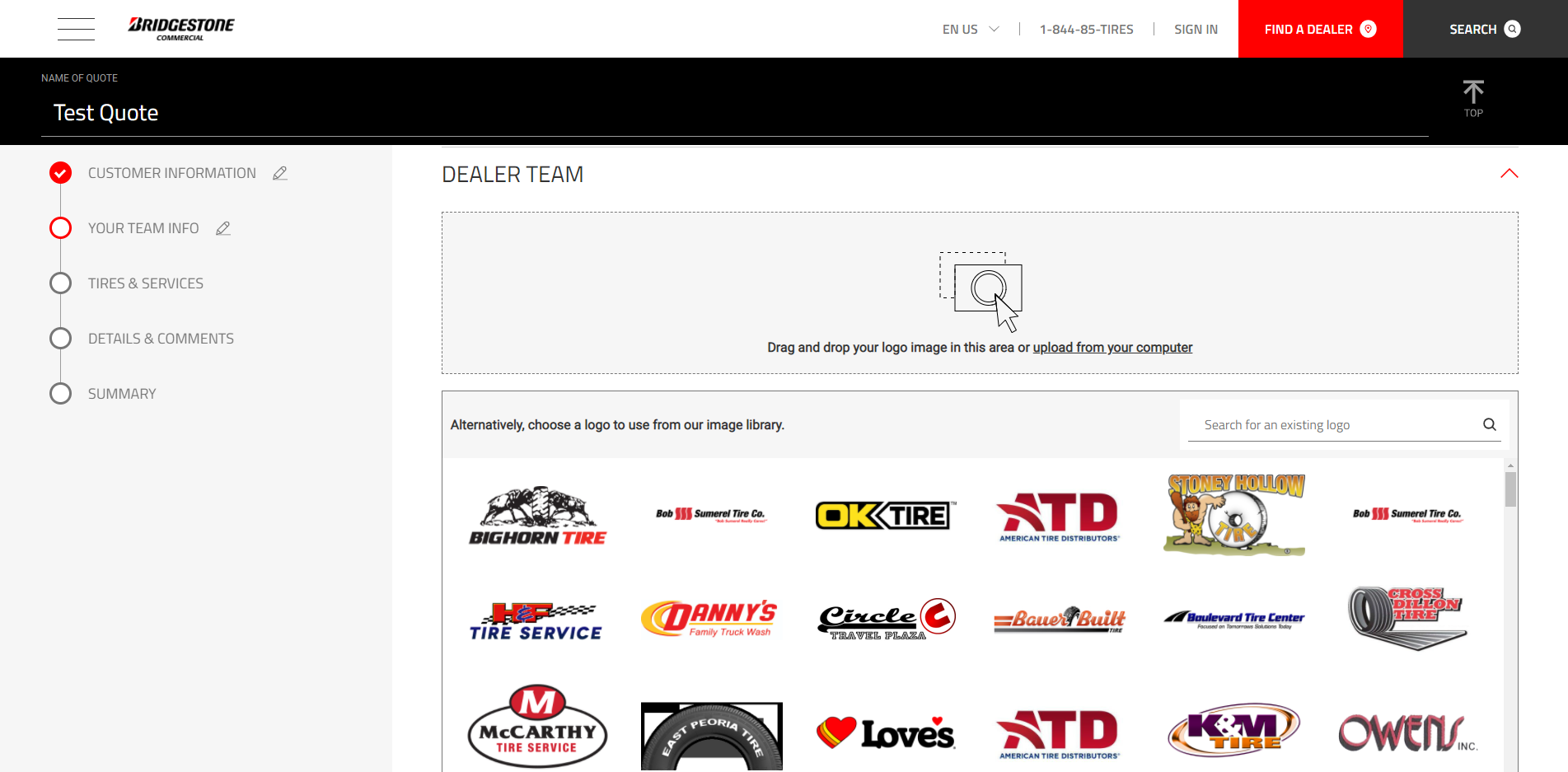 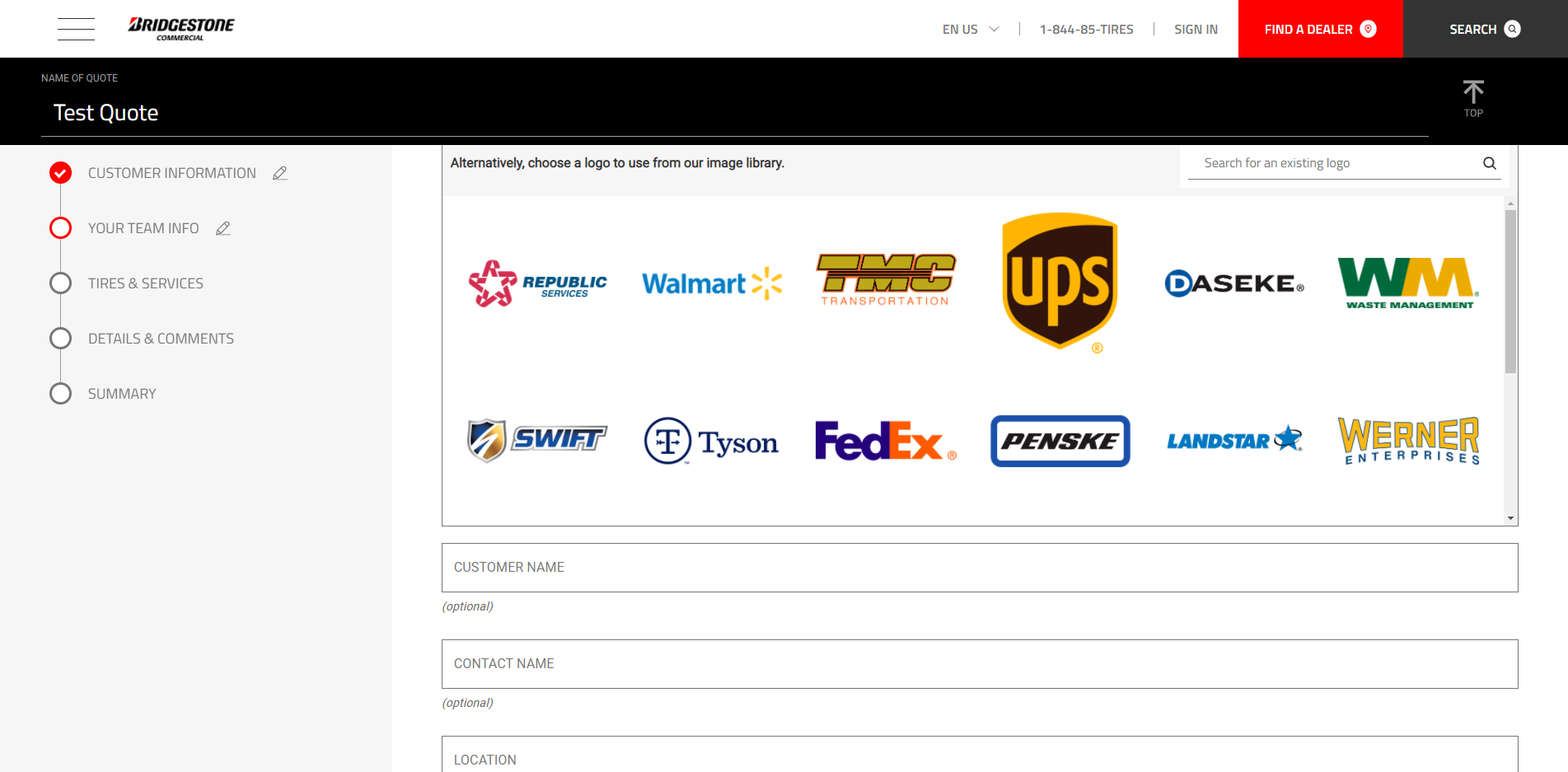 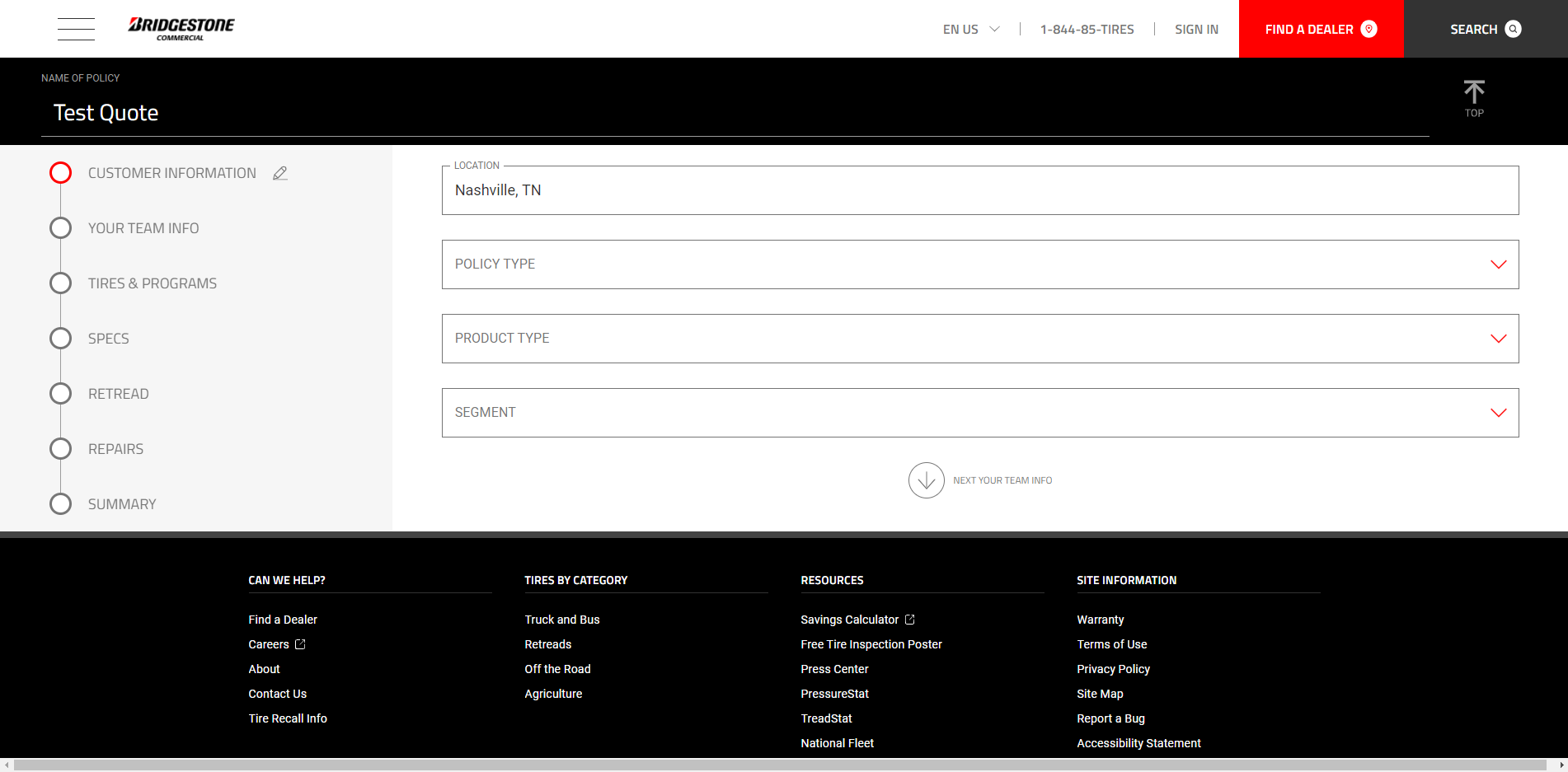 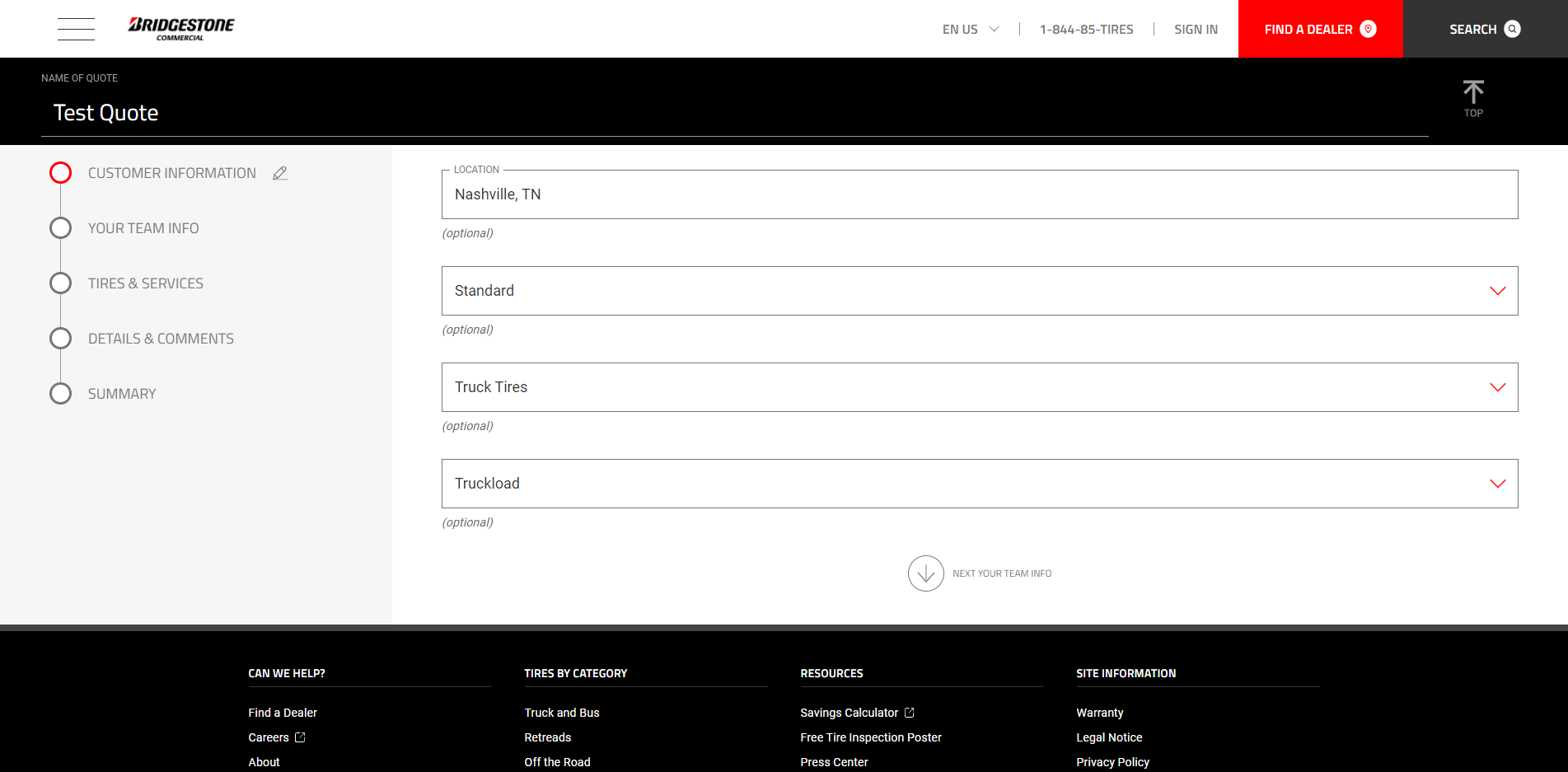 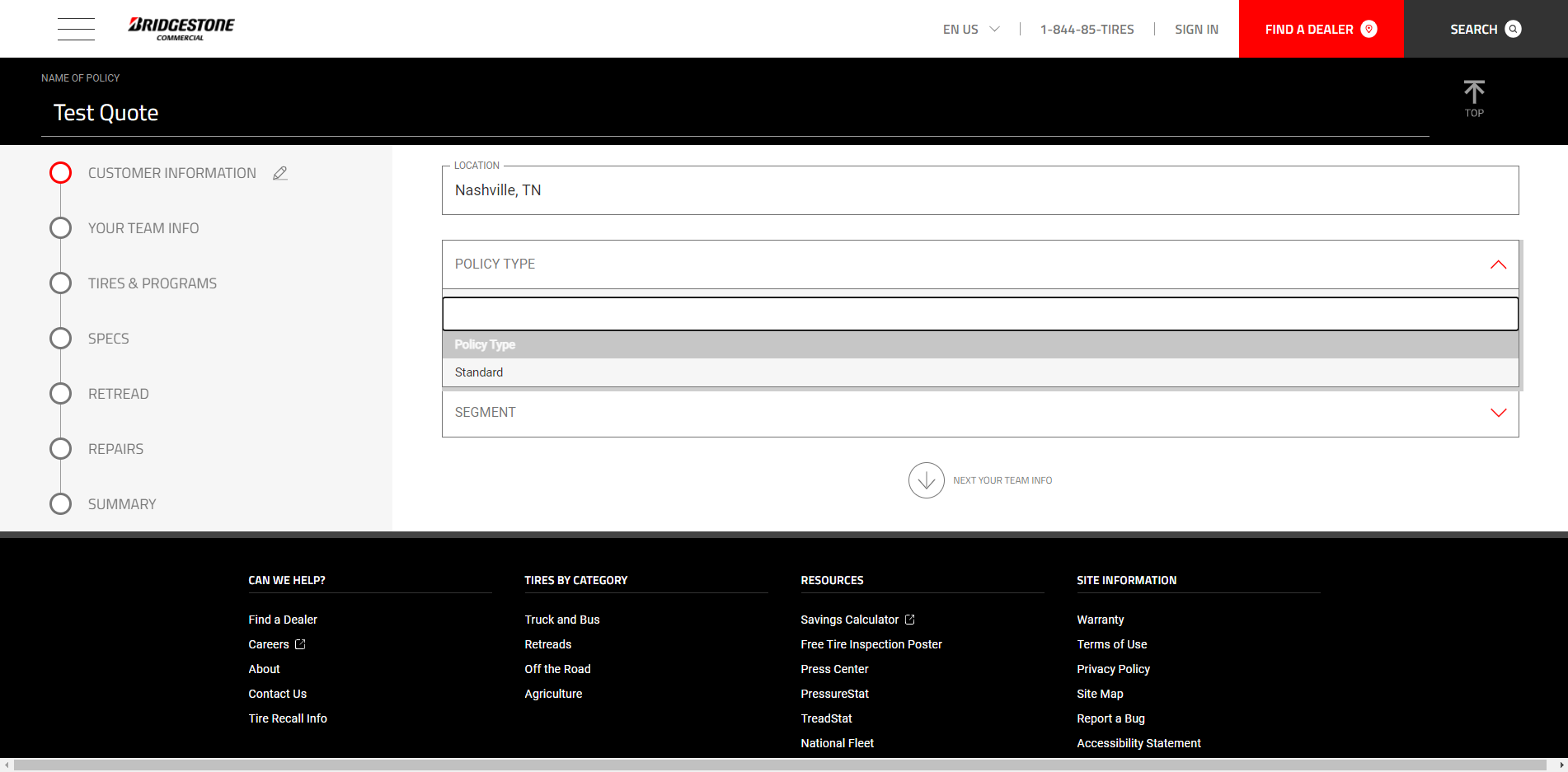 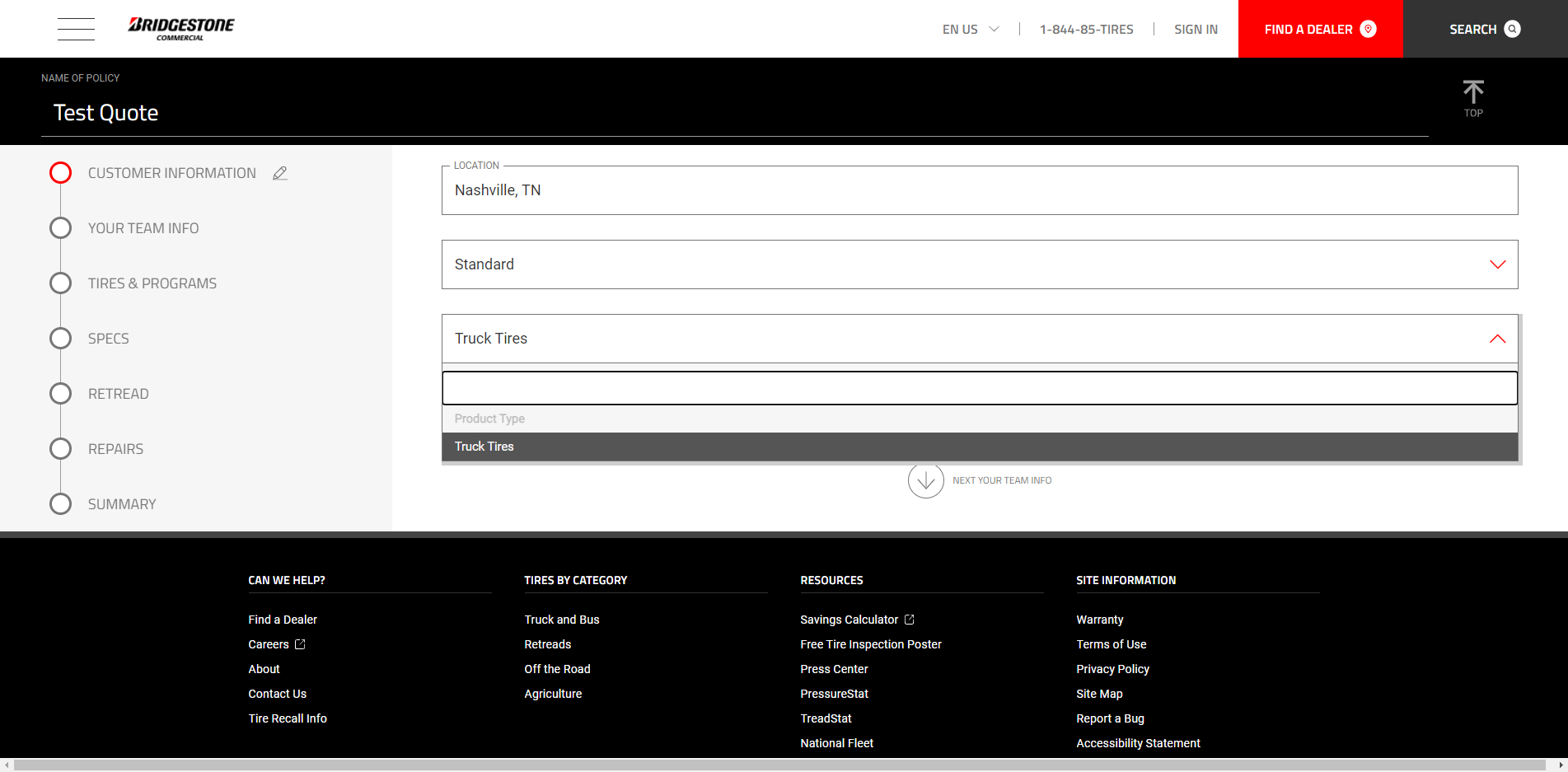 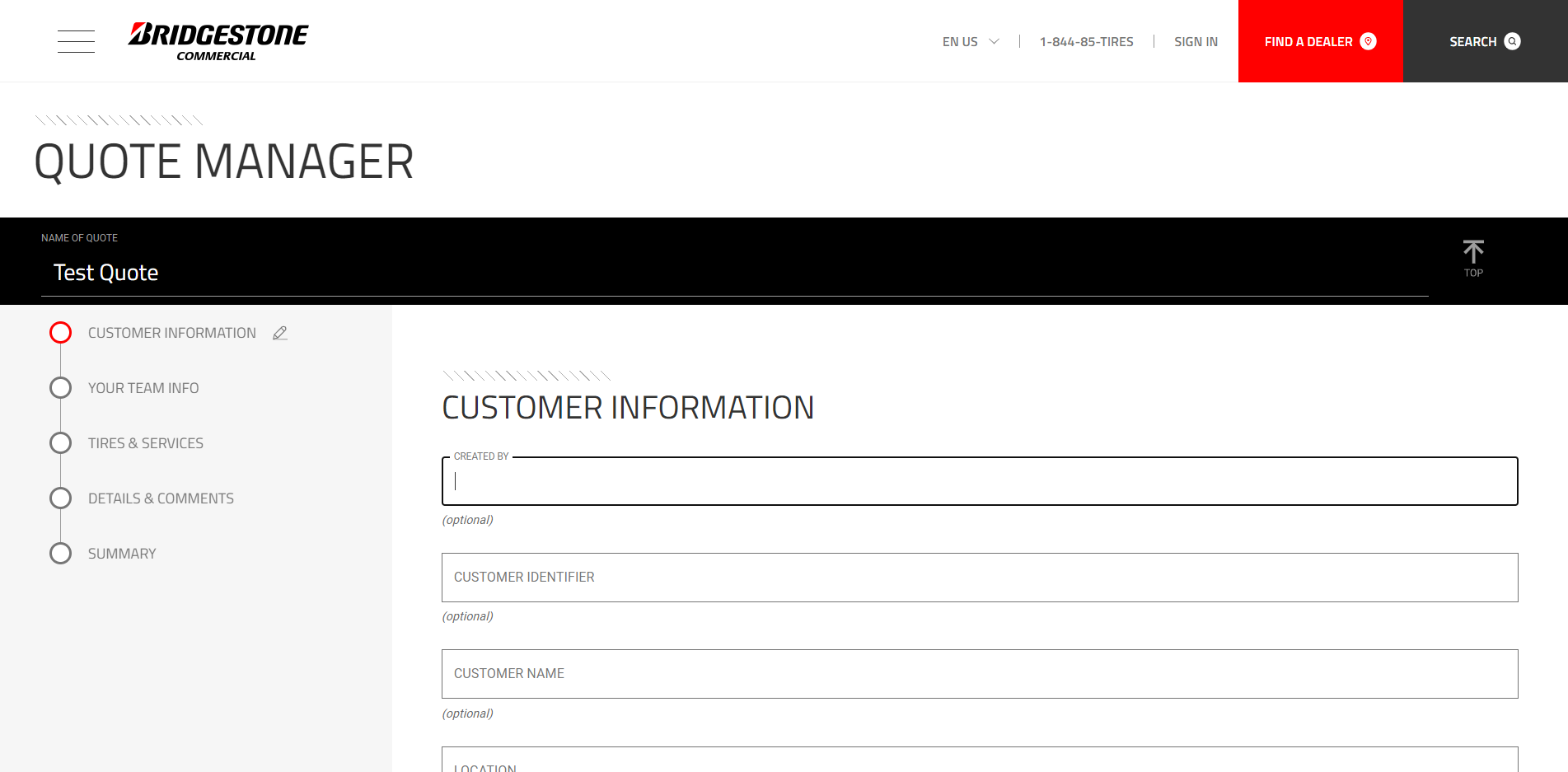 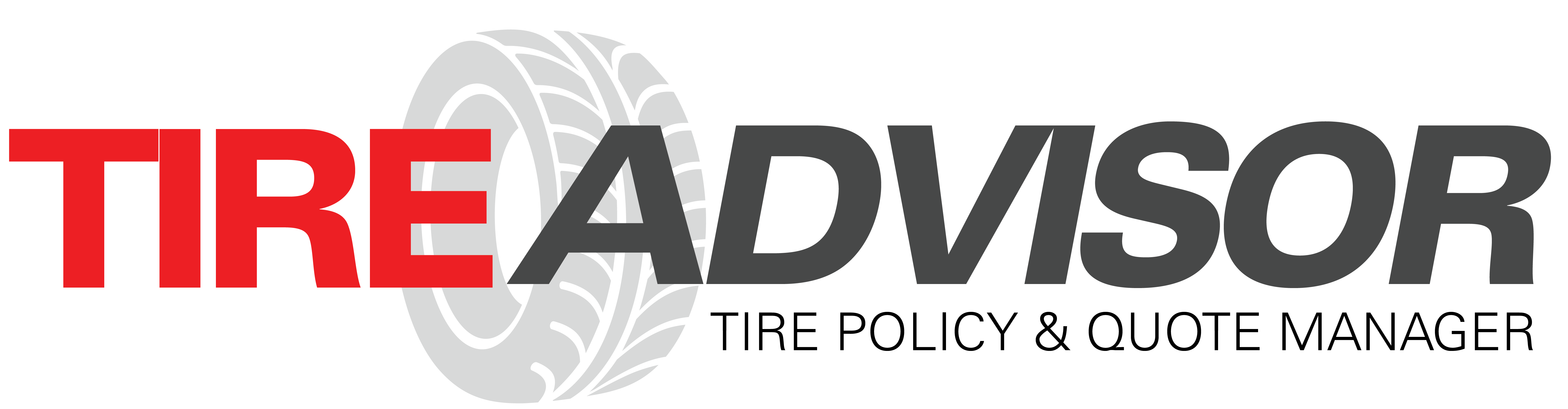 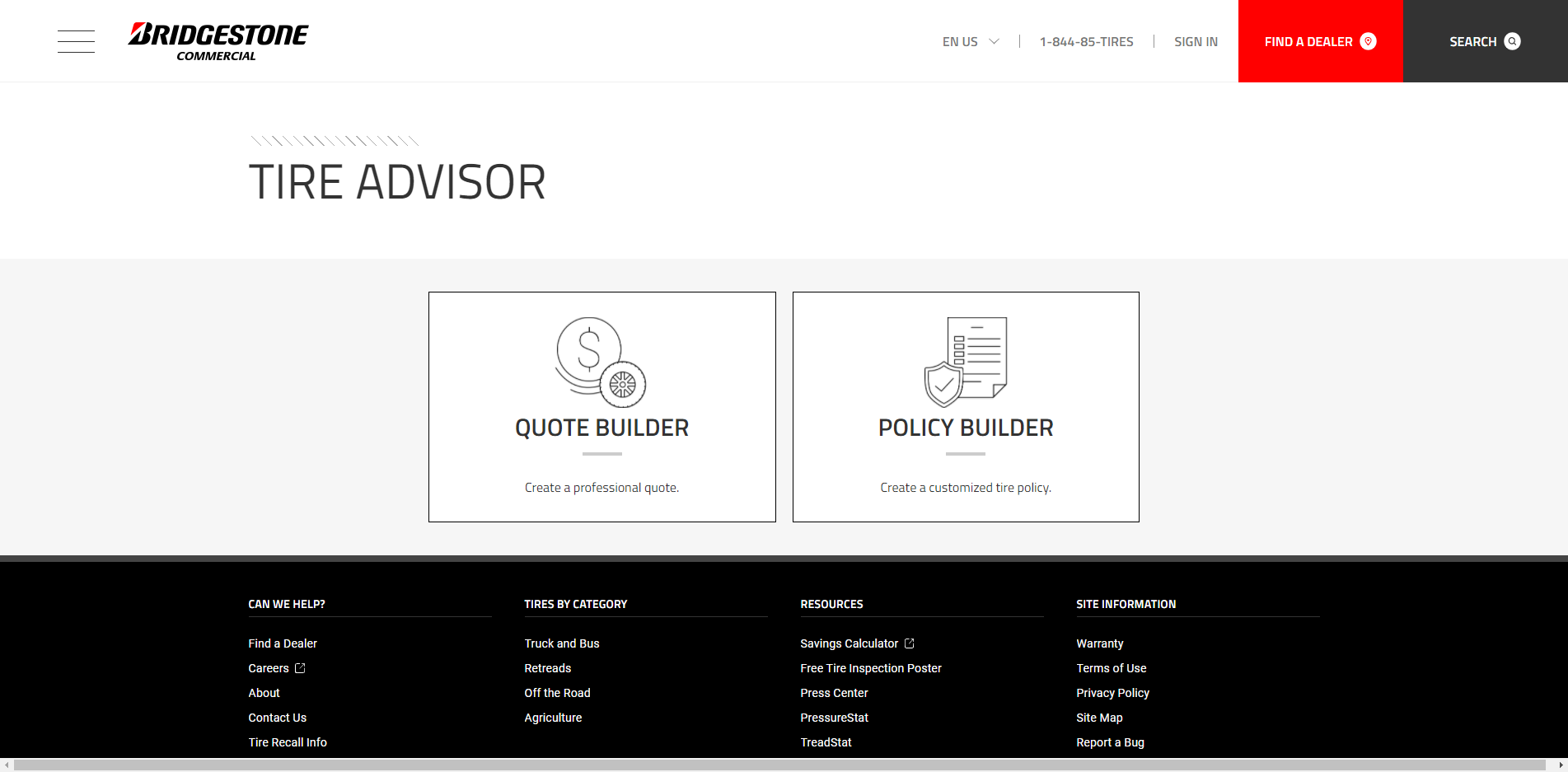 At the bottom the option to    download and print quote is   available. Print Quote will populate   any printer options within the  computer. Download  Quote will download a copy of the quote in         a PDF to the computer. Make sure       to review carefully before            forwarding to the customer.
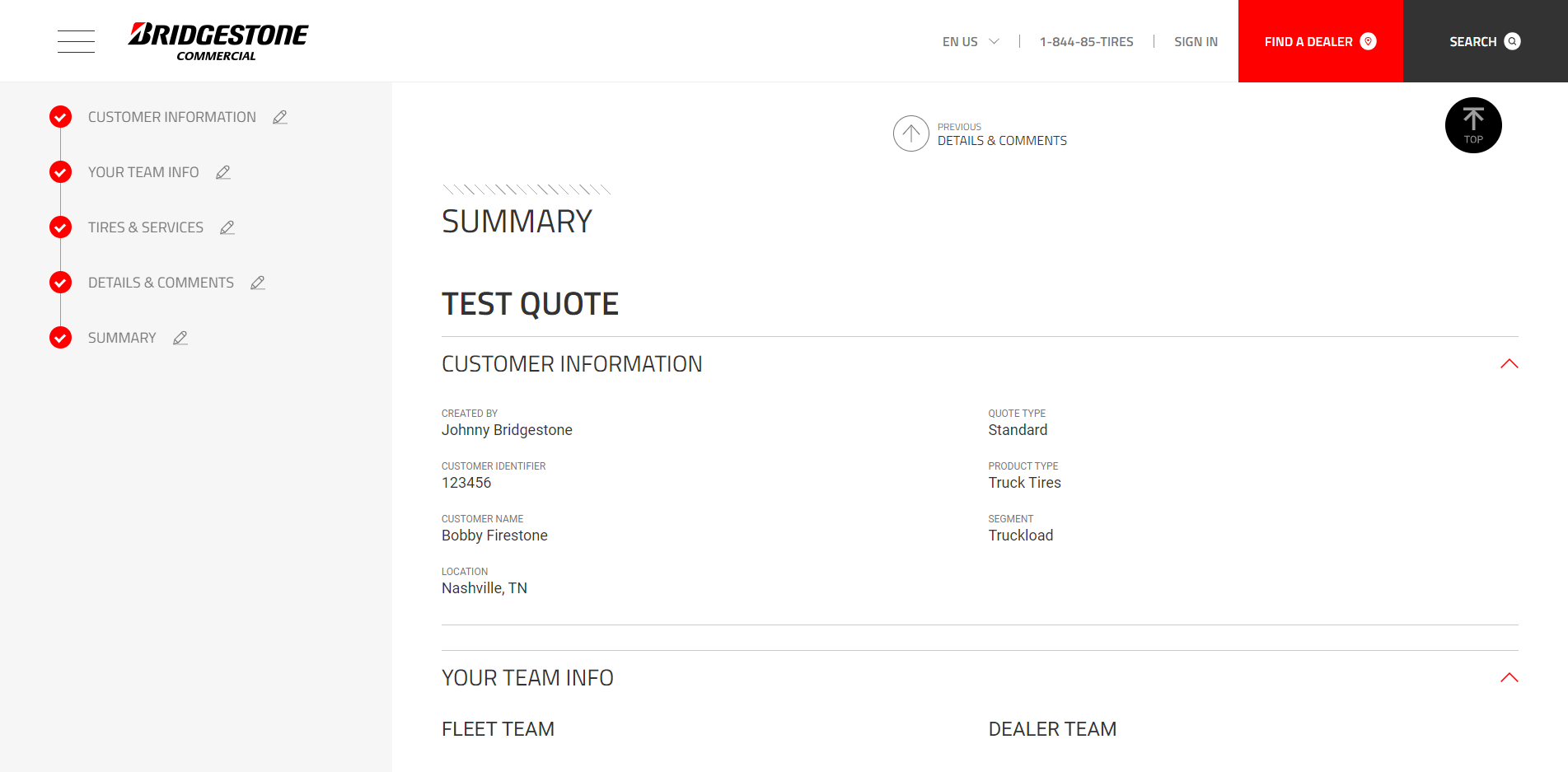 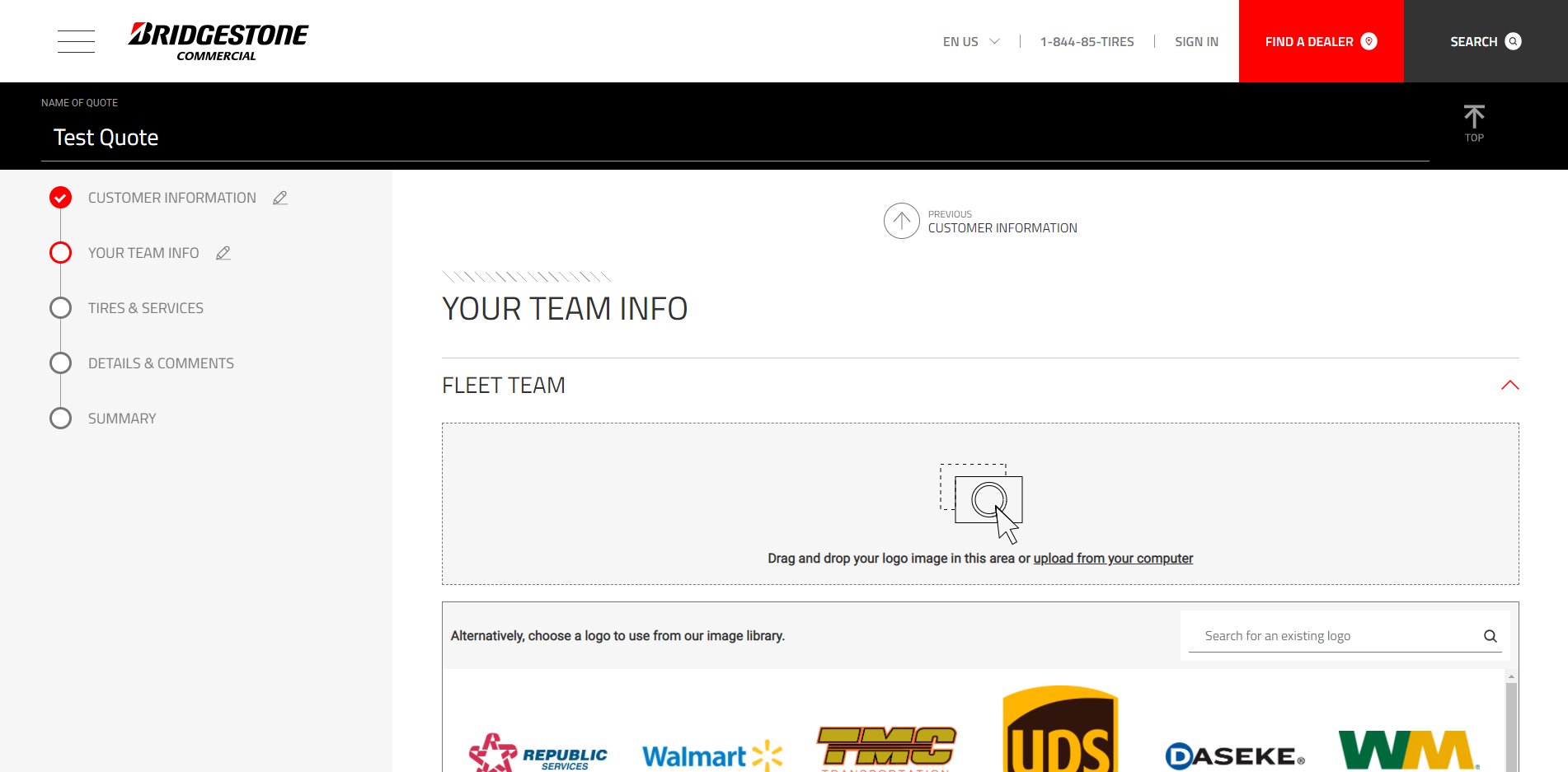 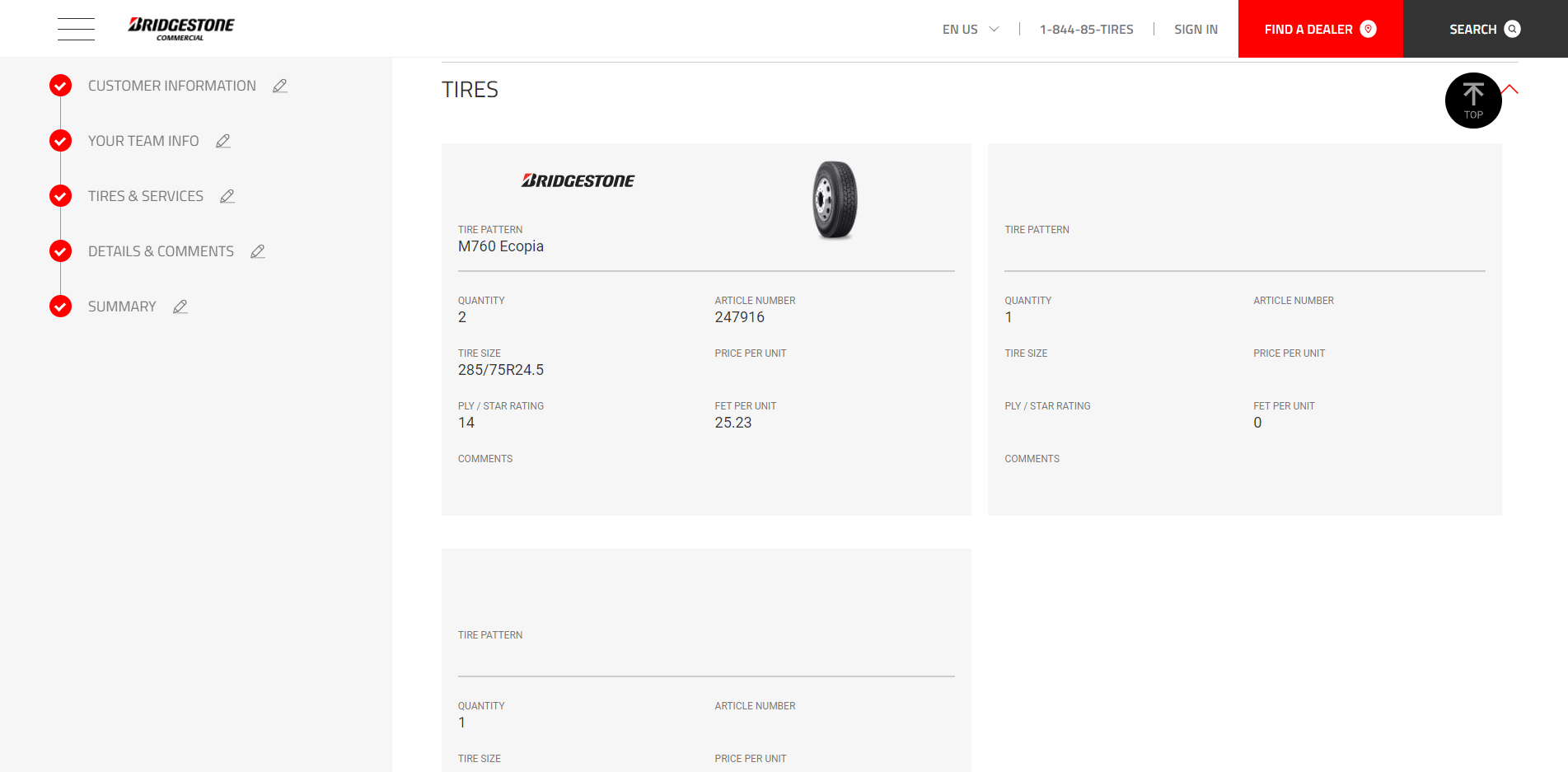 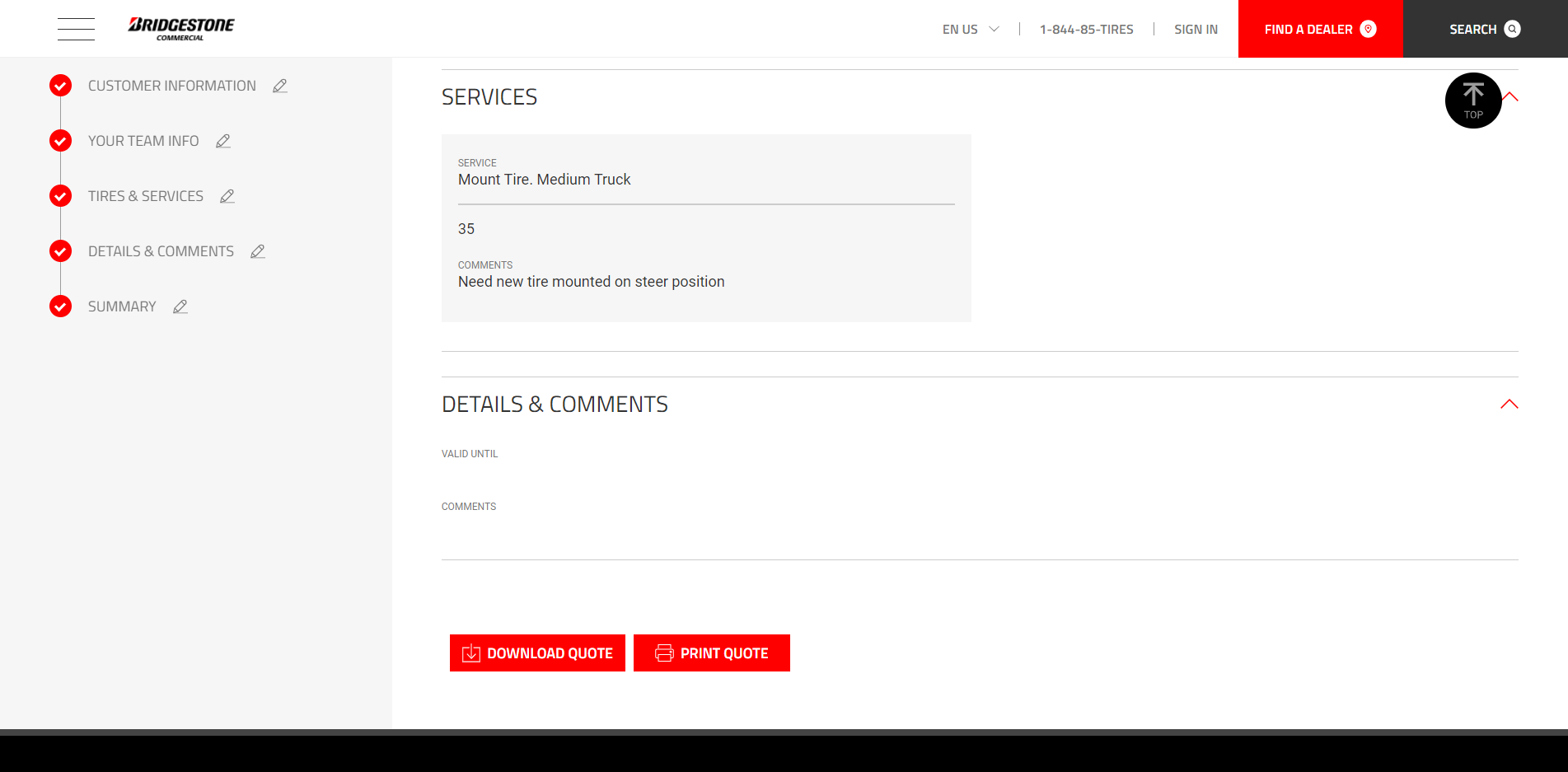 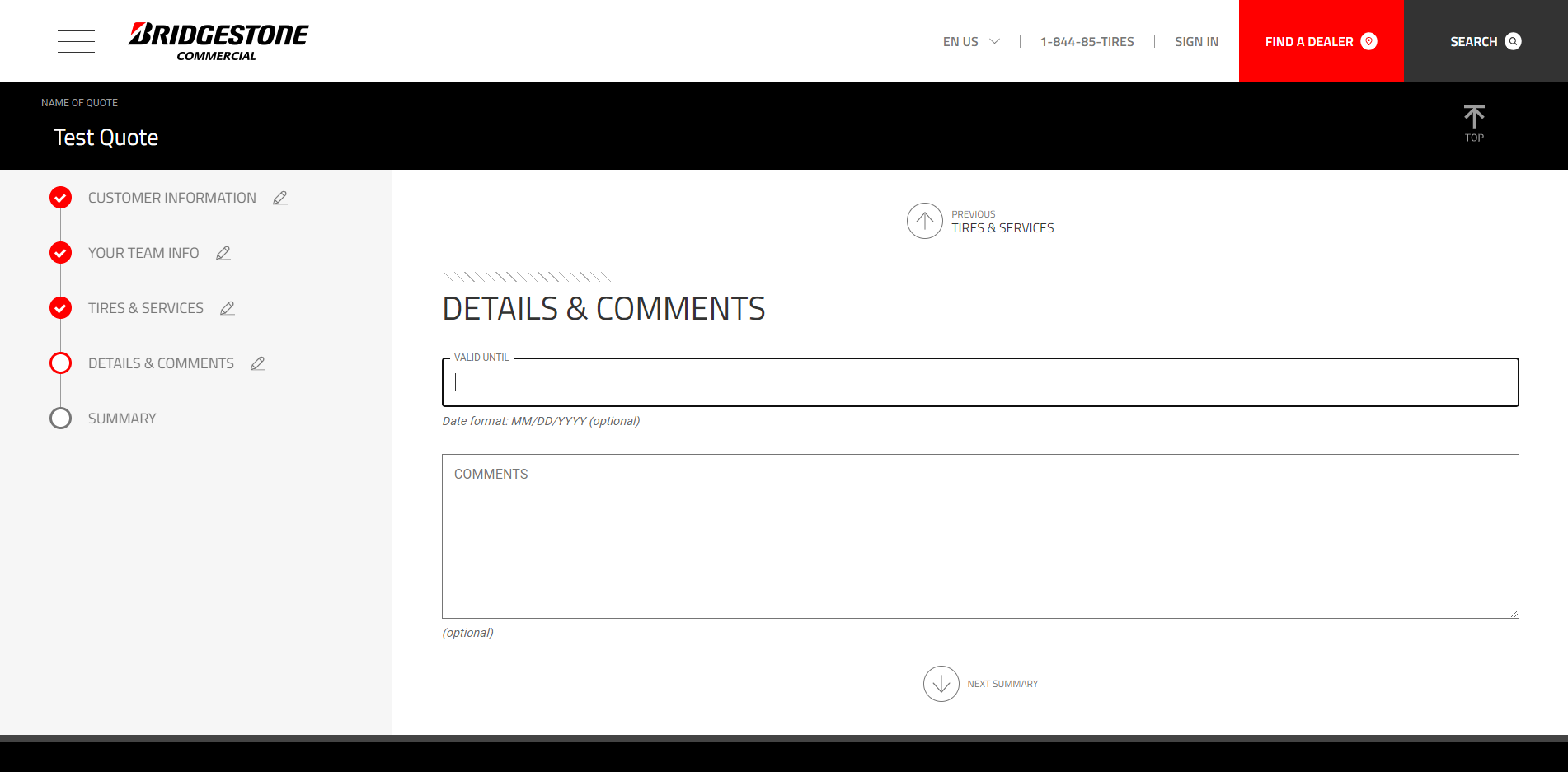 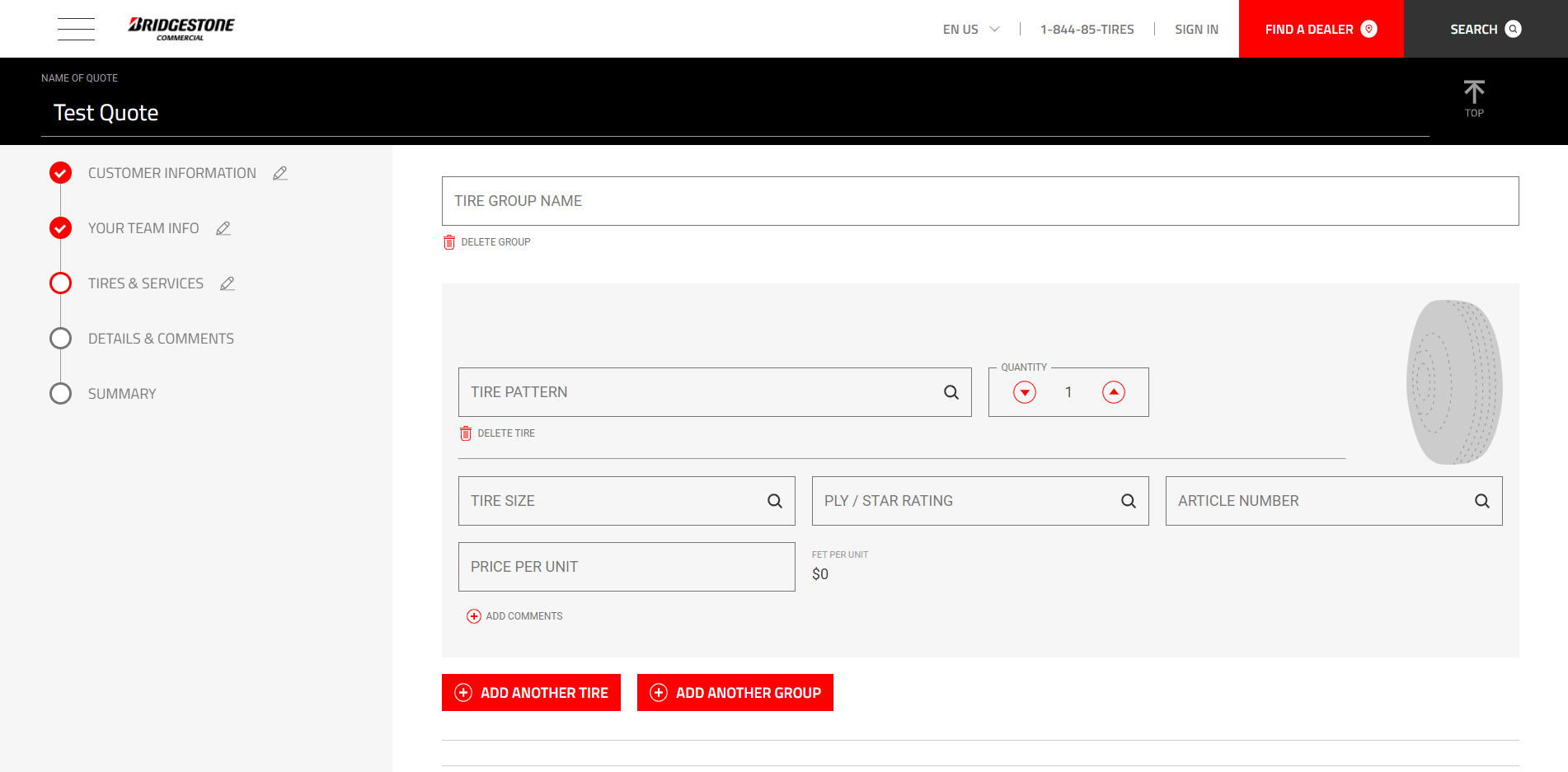 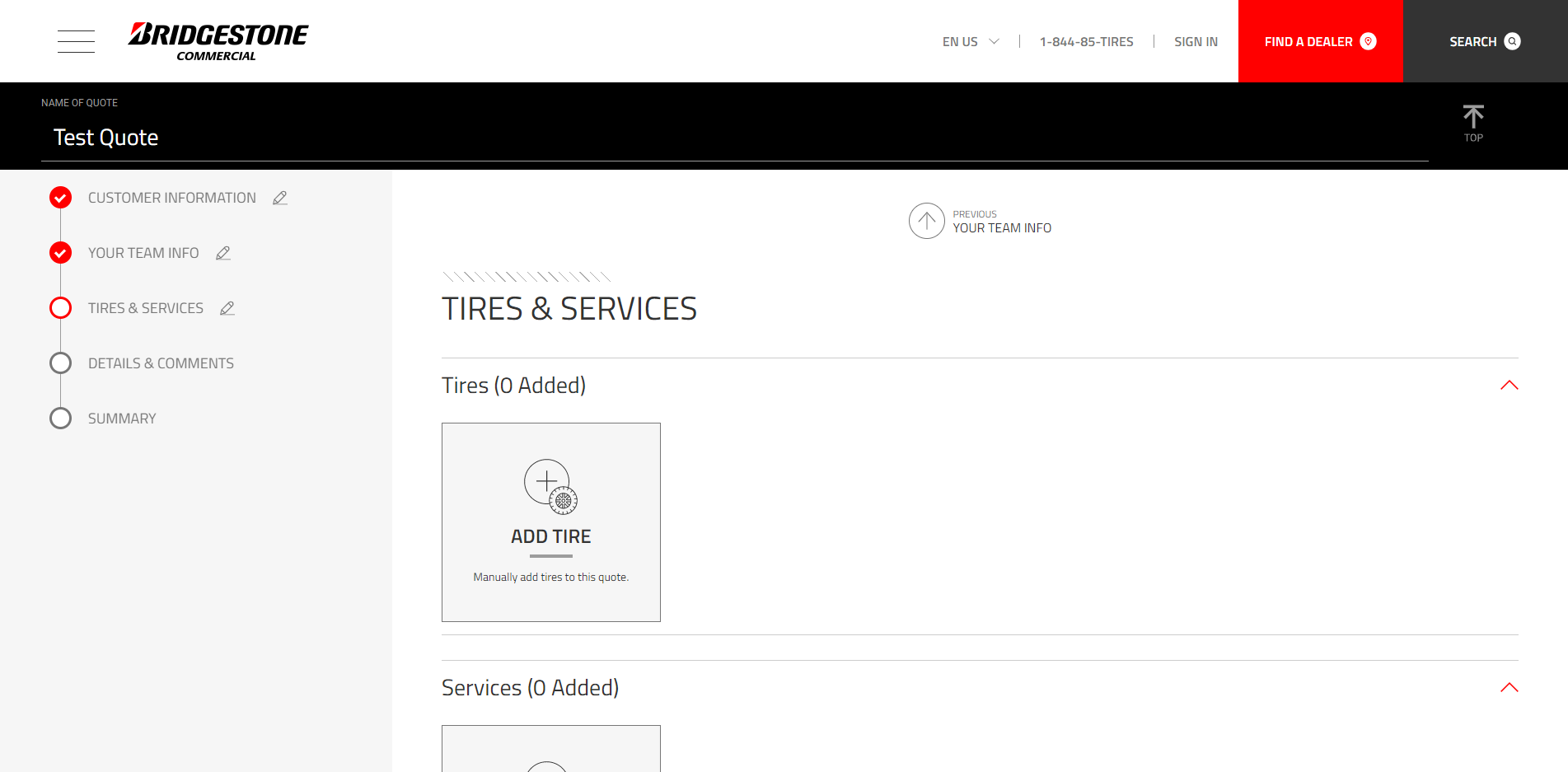 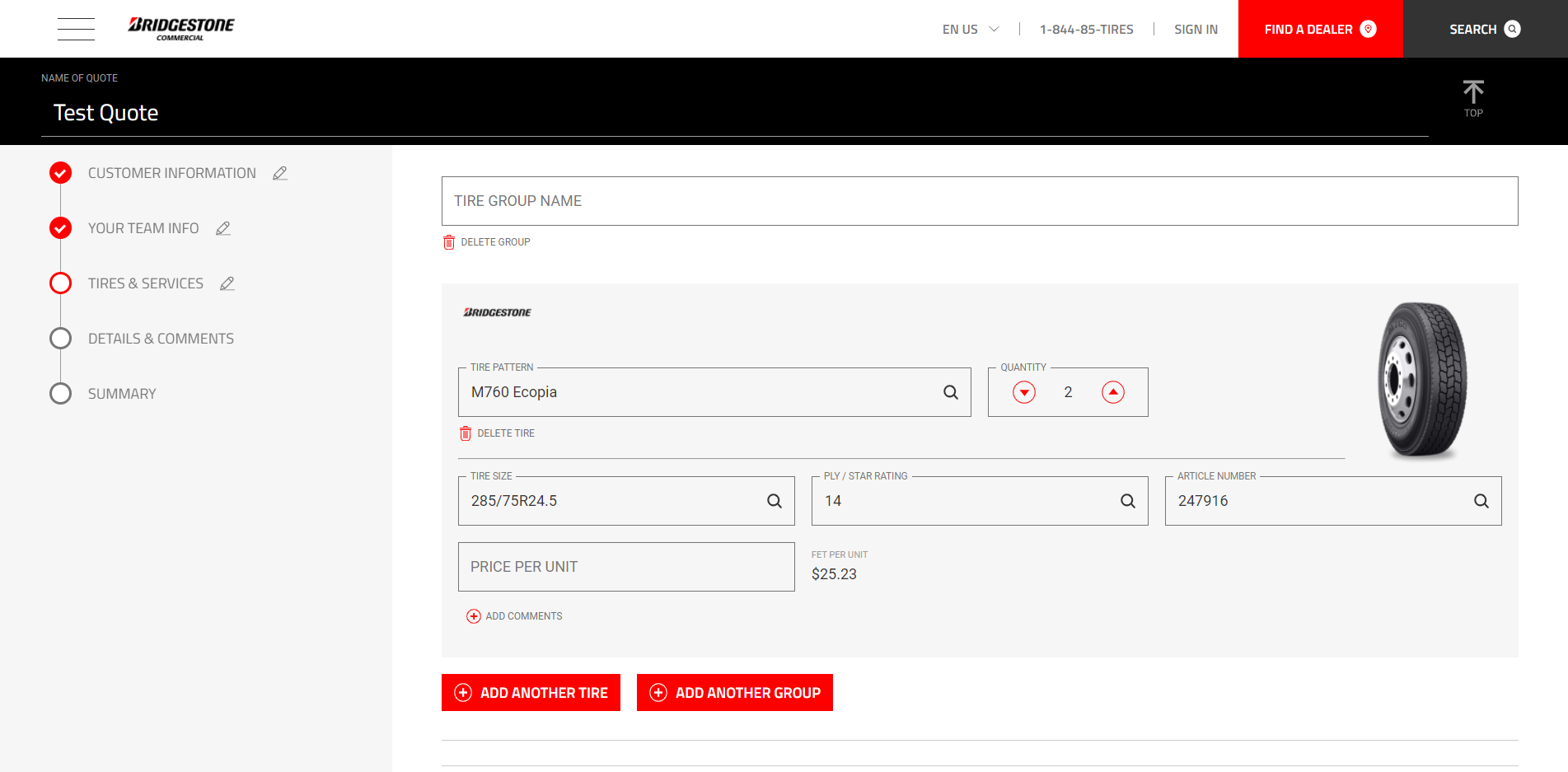 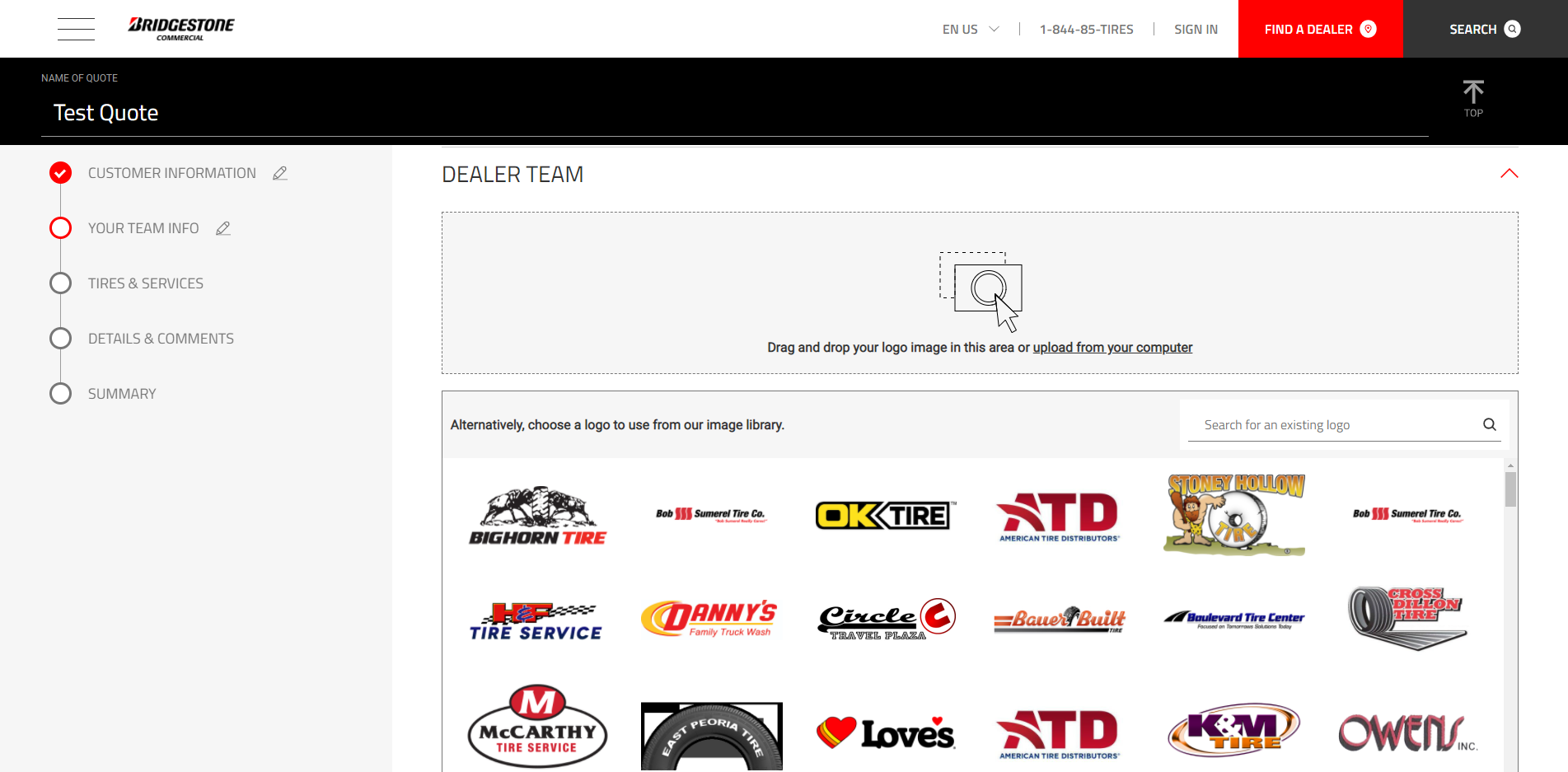 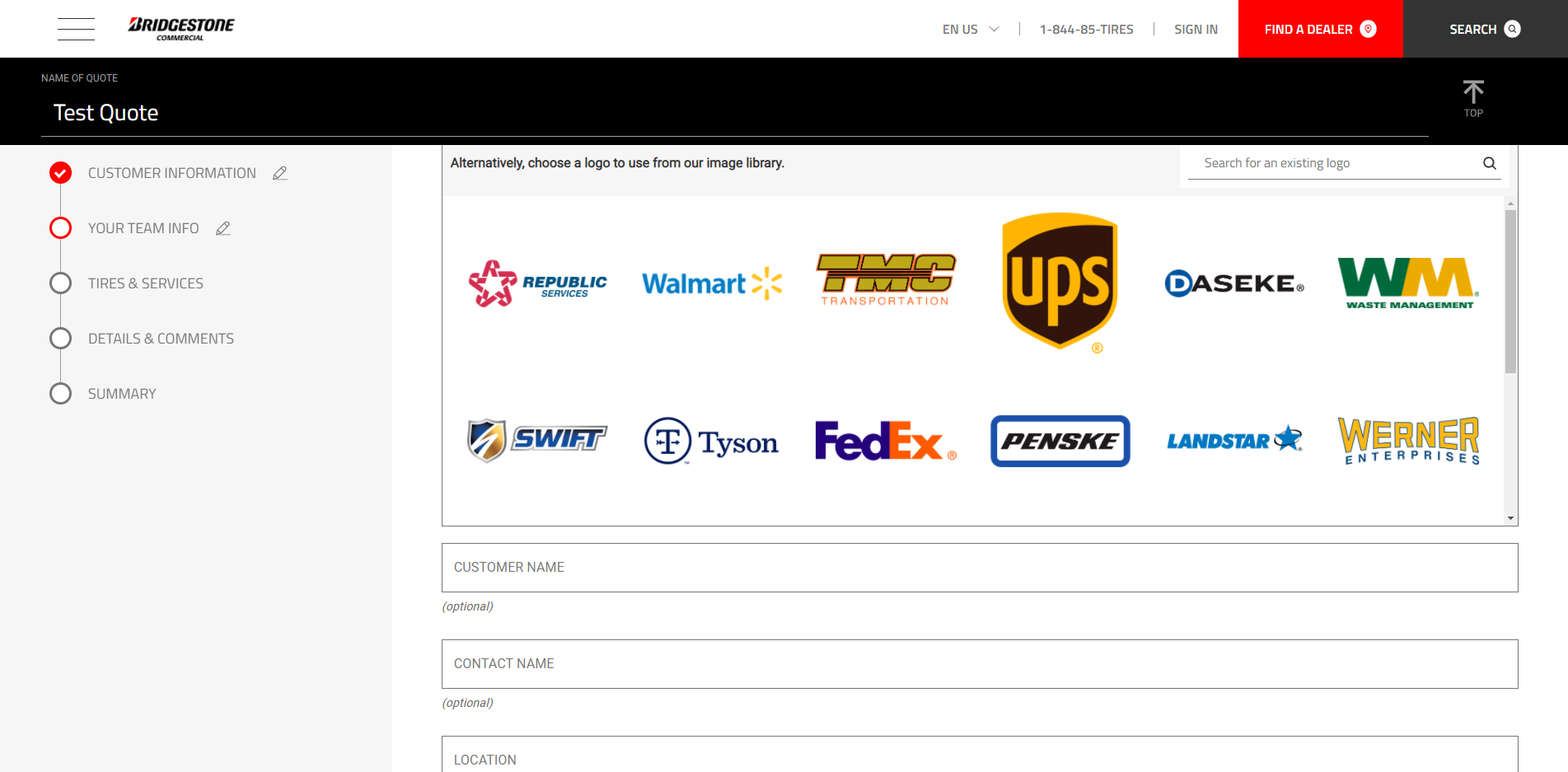 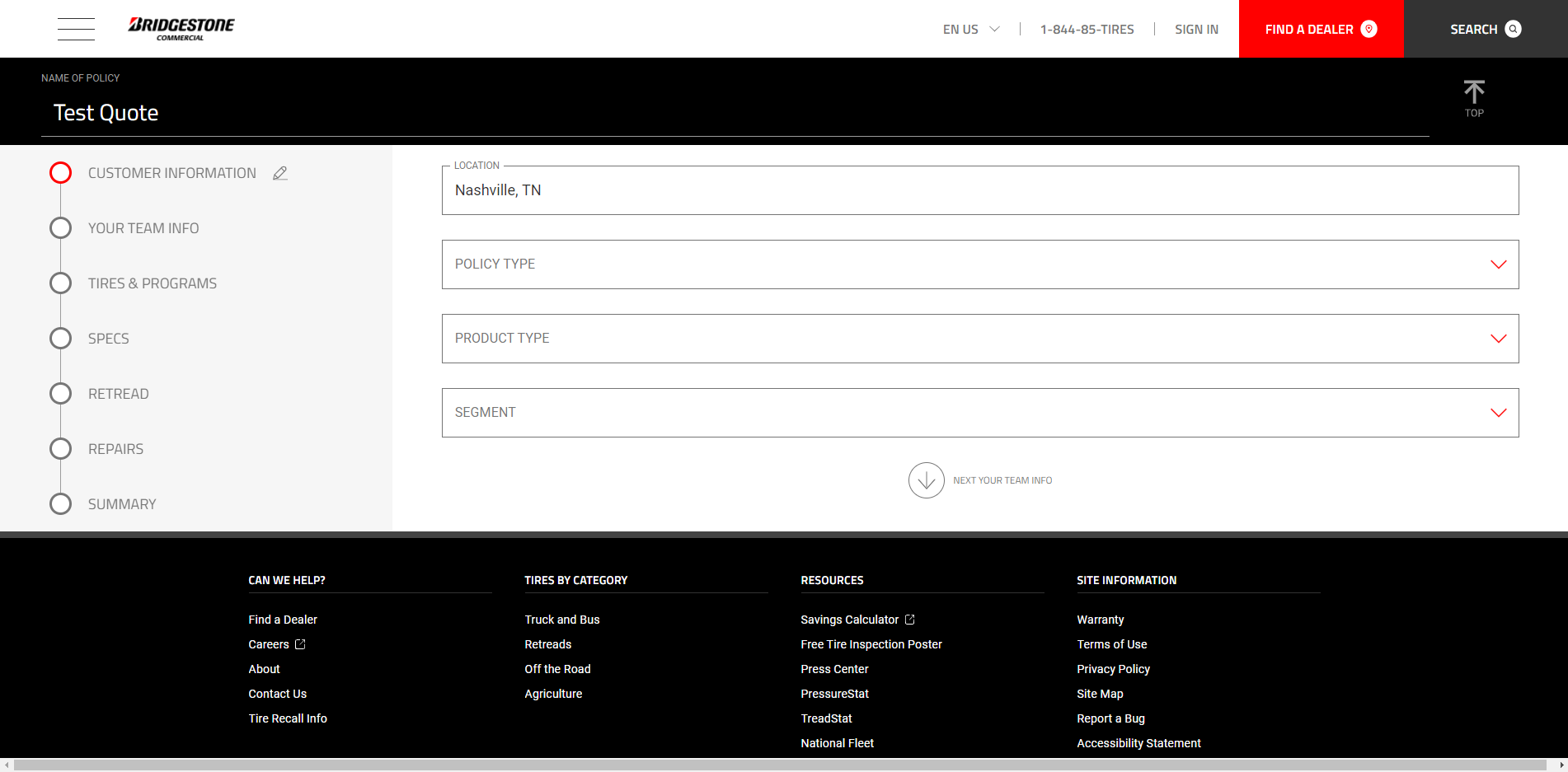 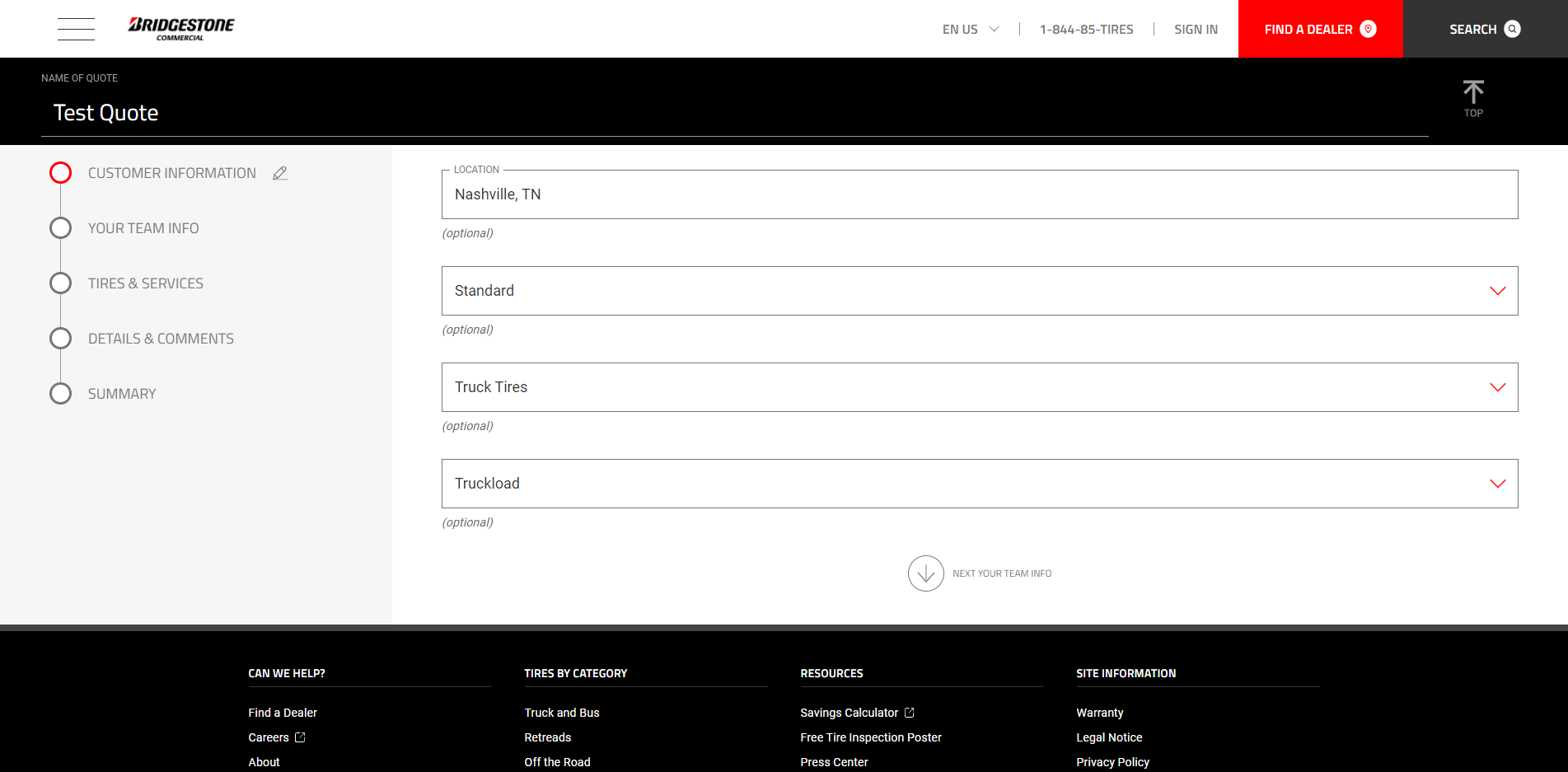 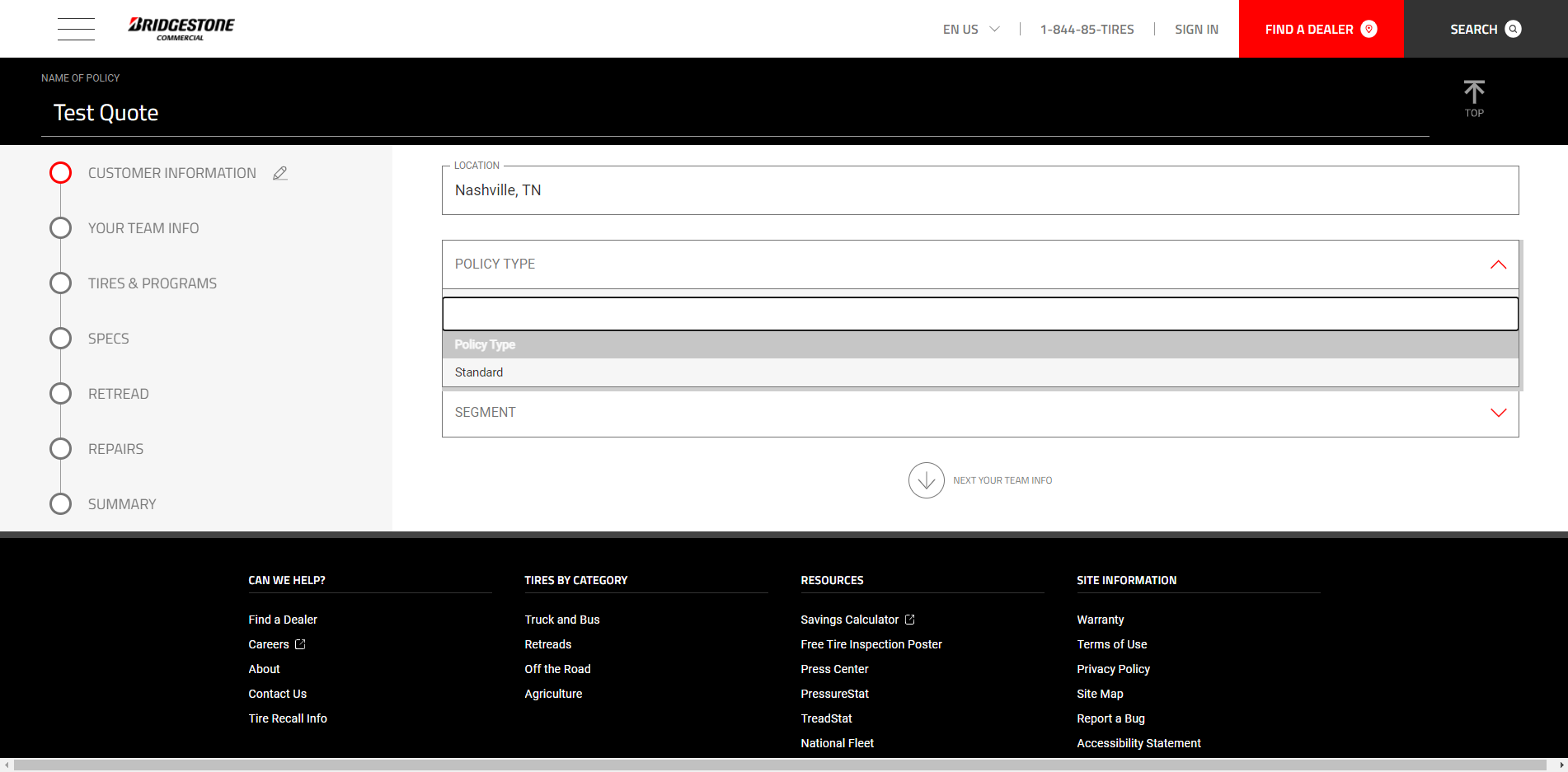 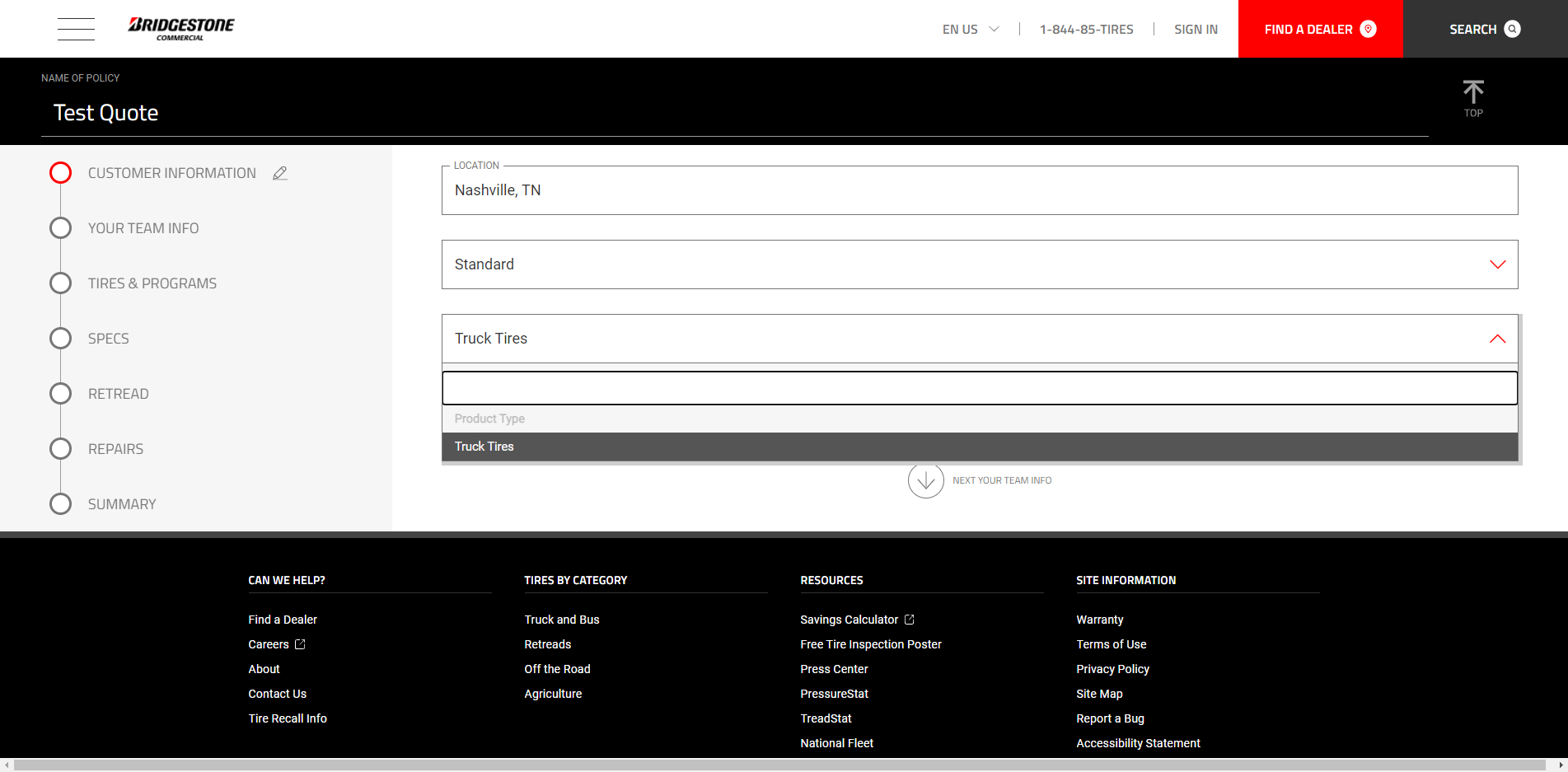 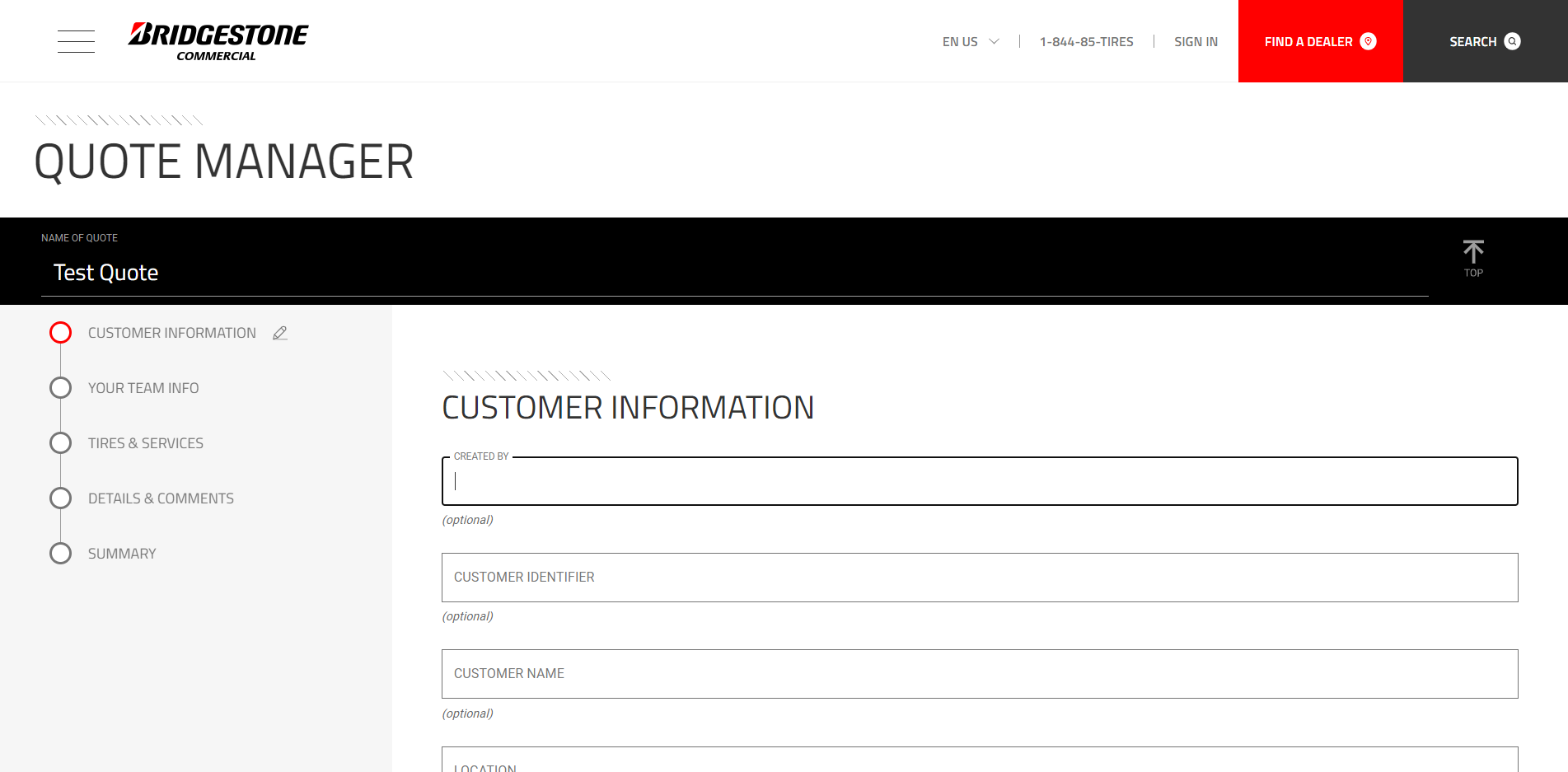 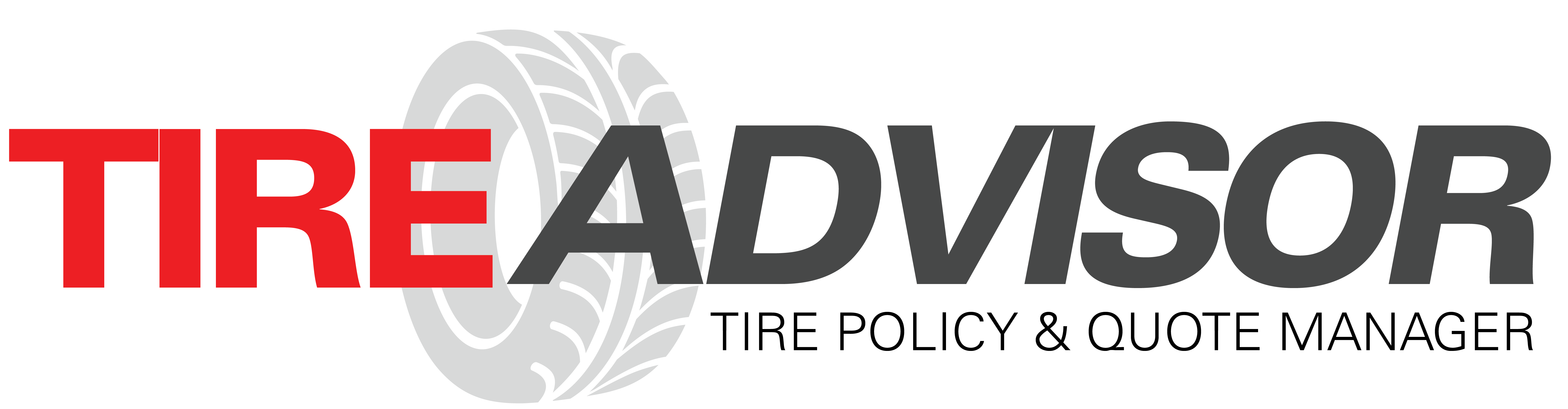 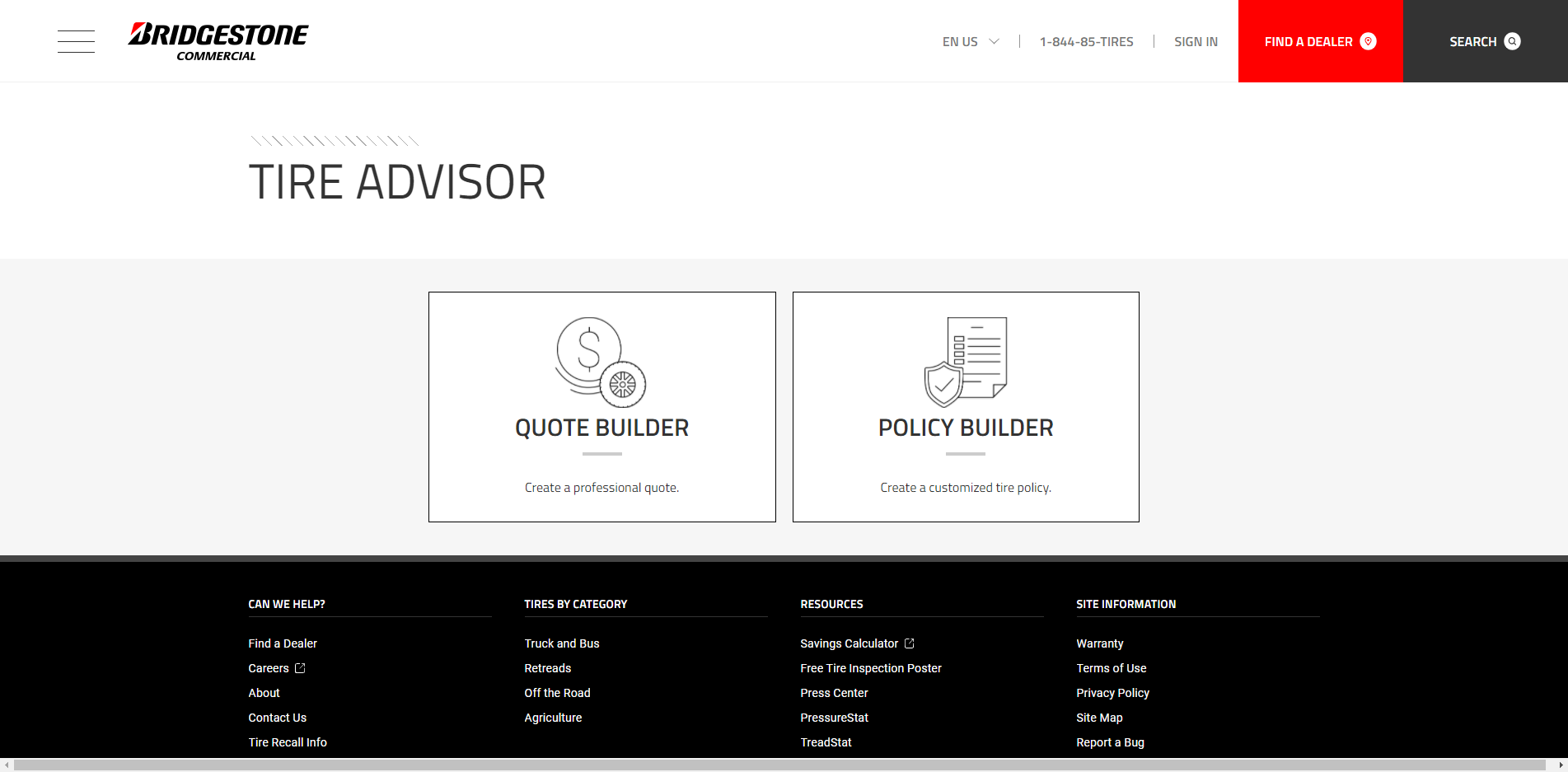 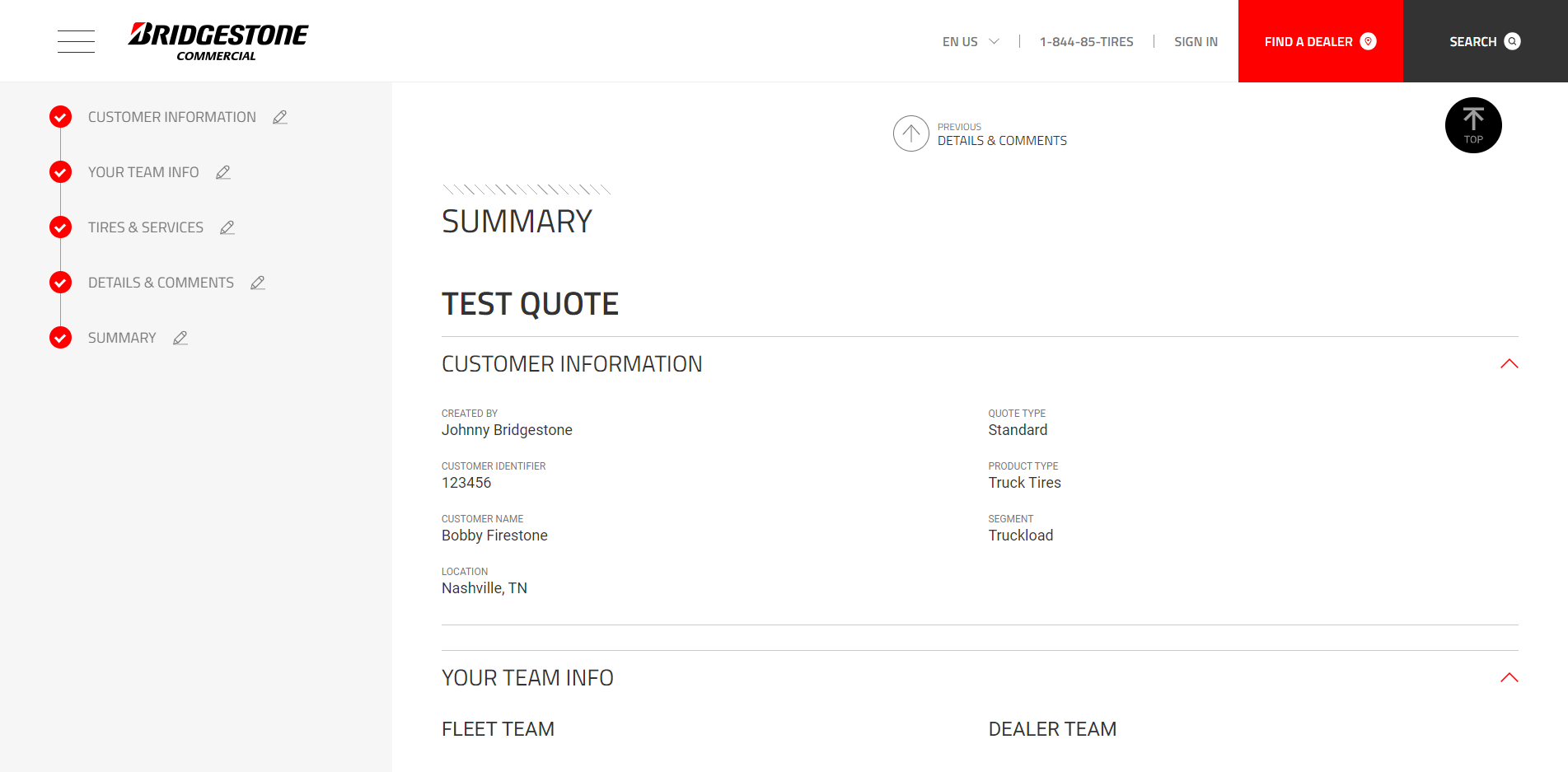 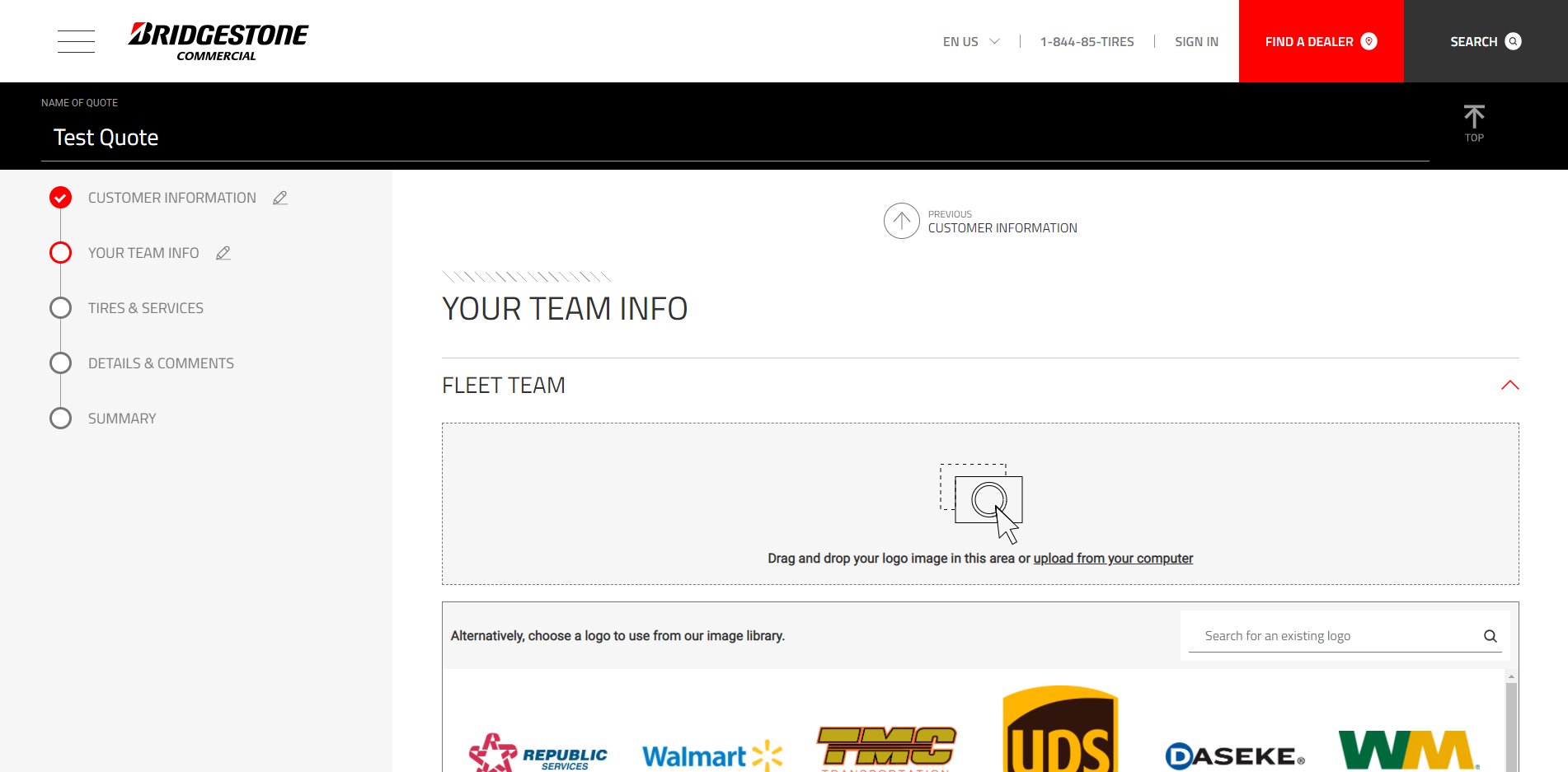 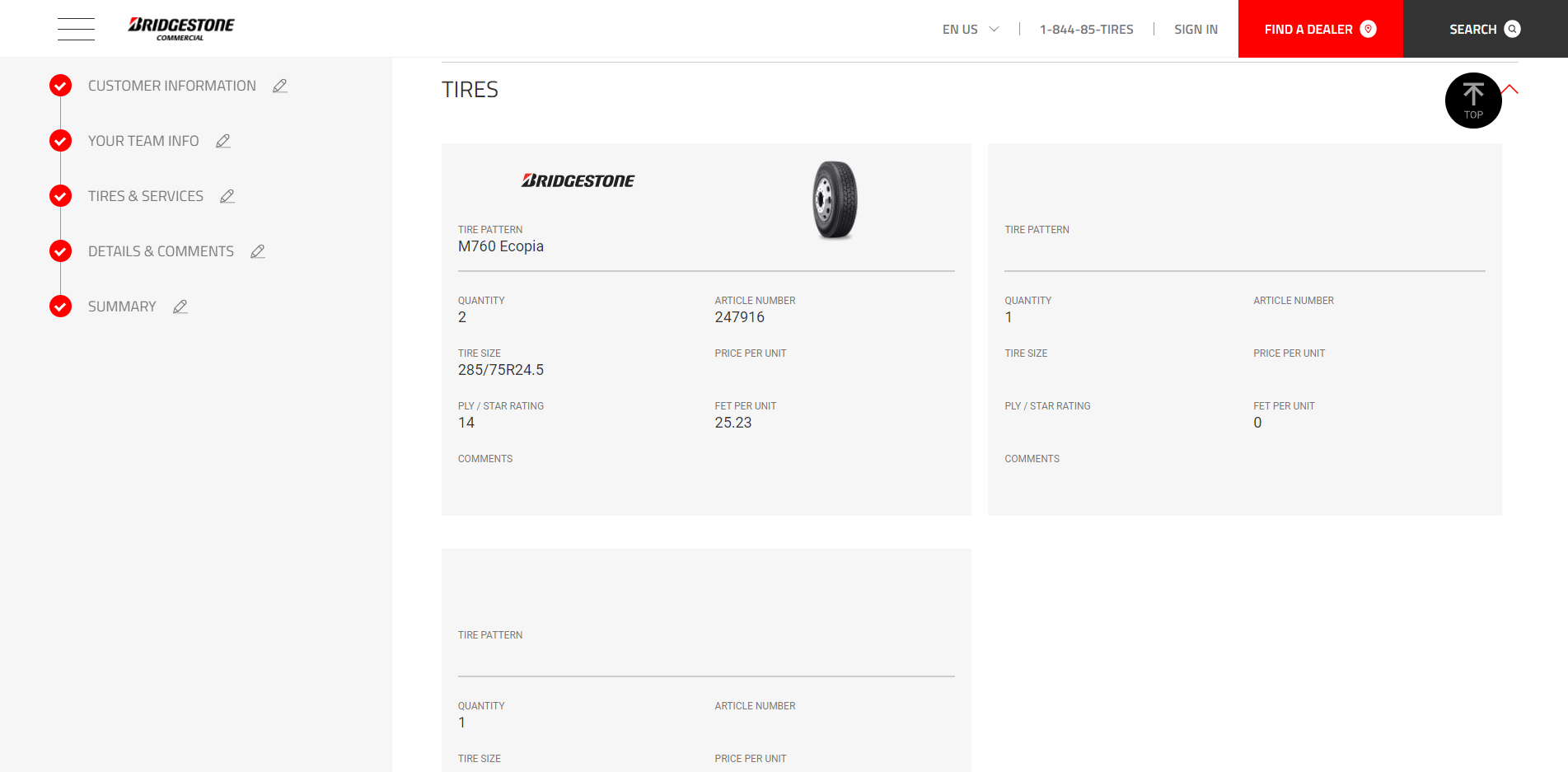 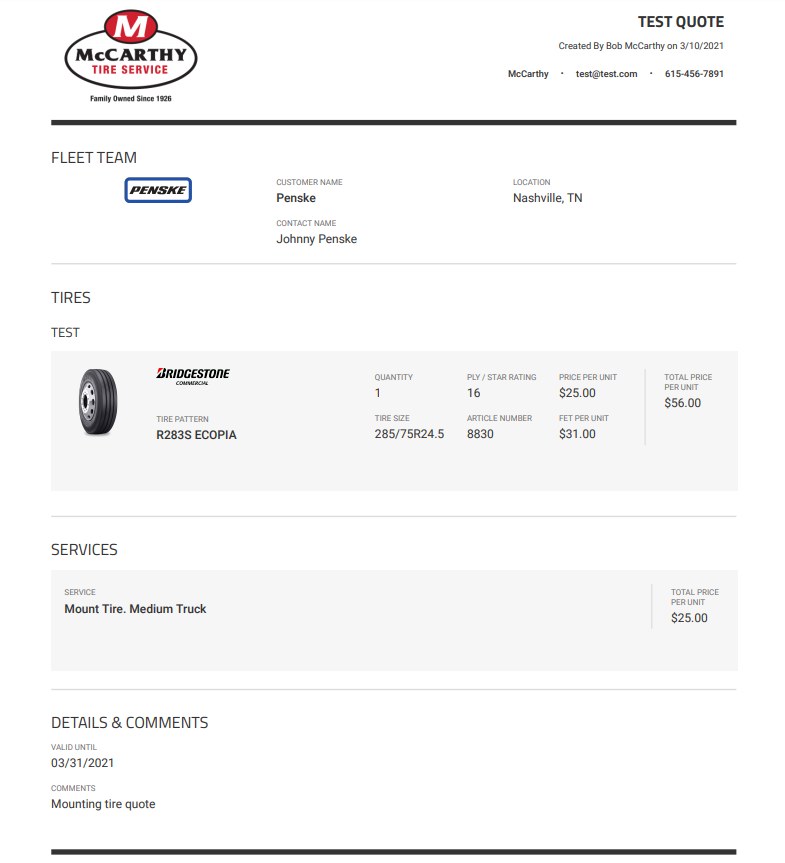 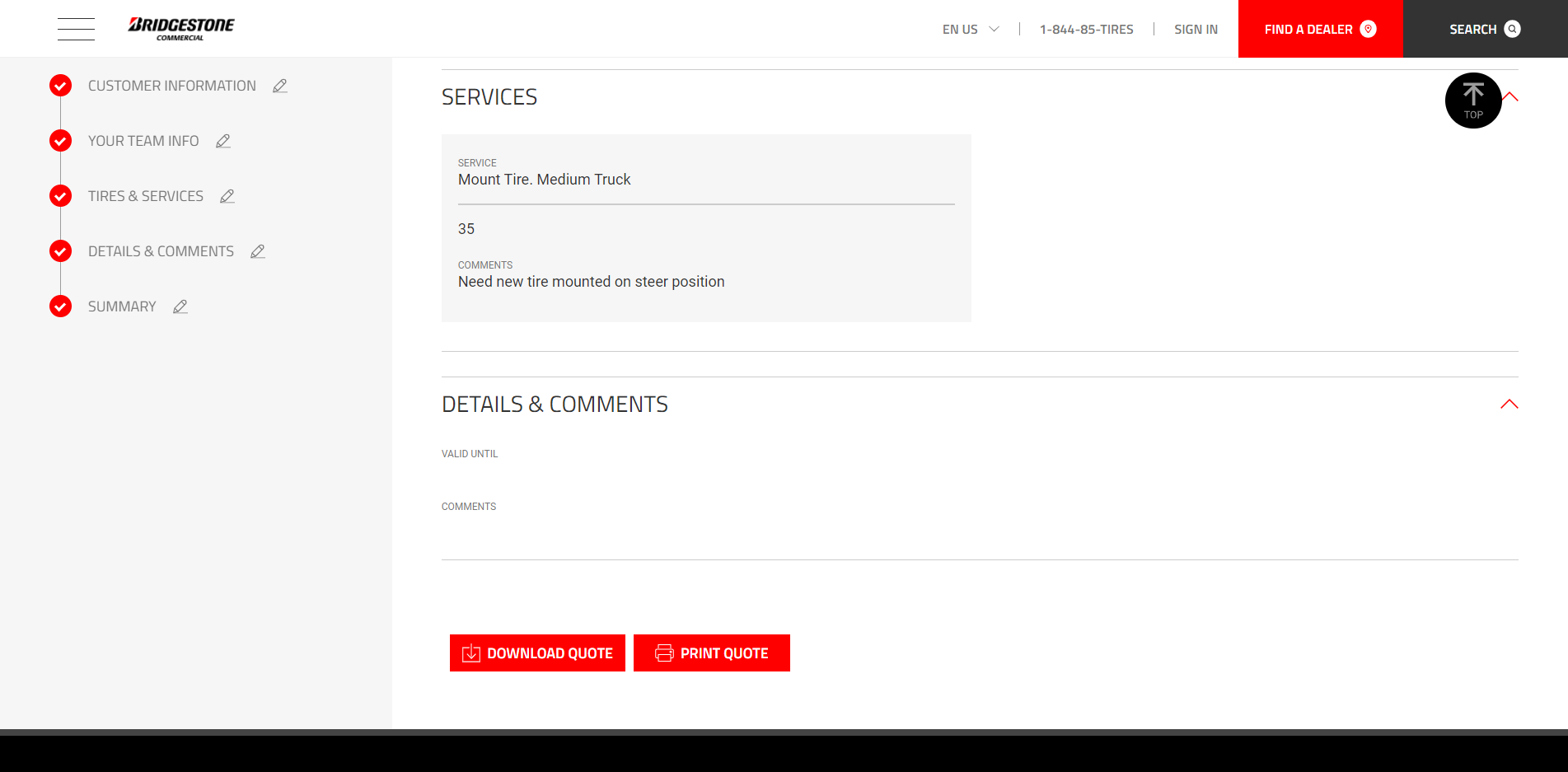 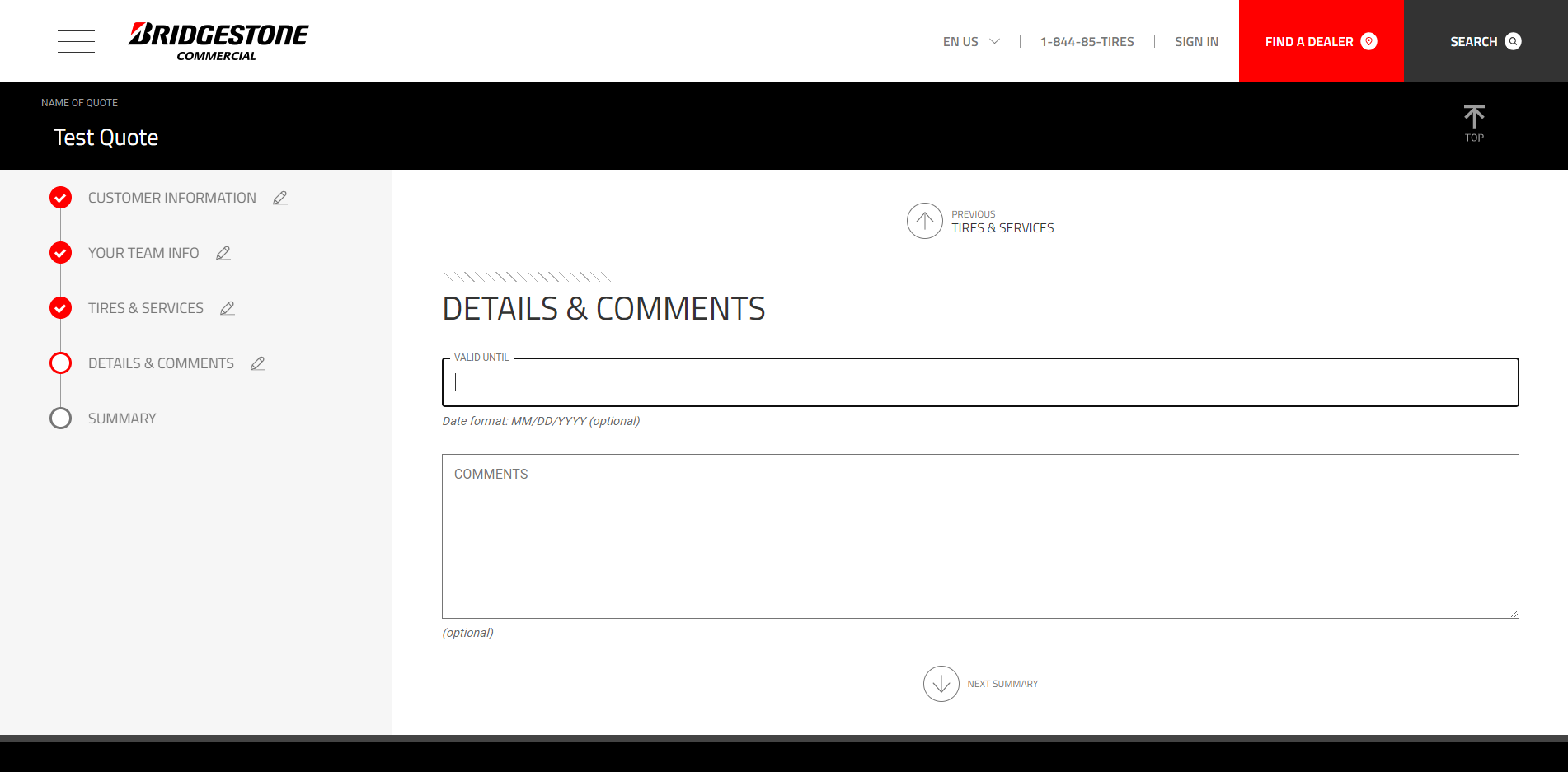 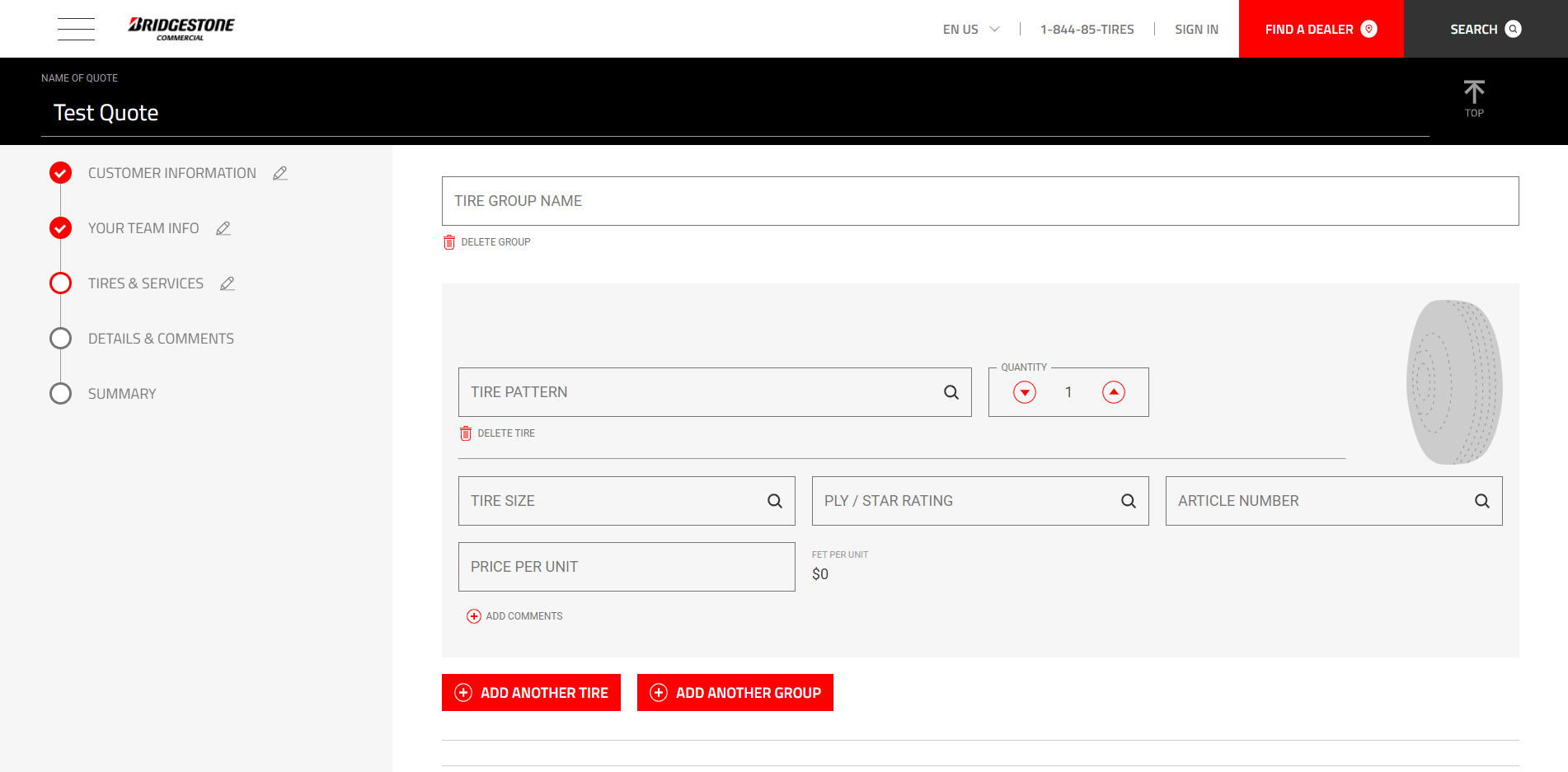 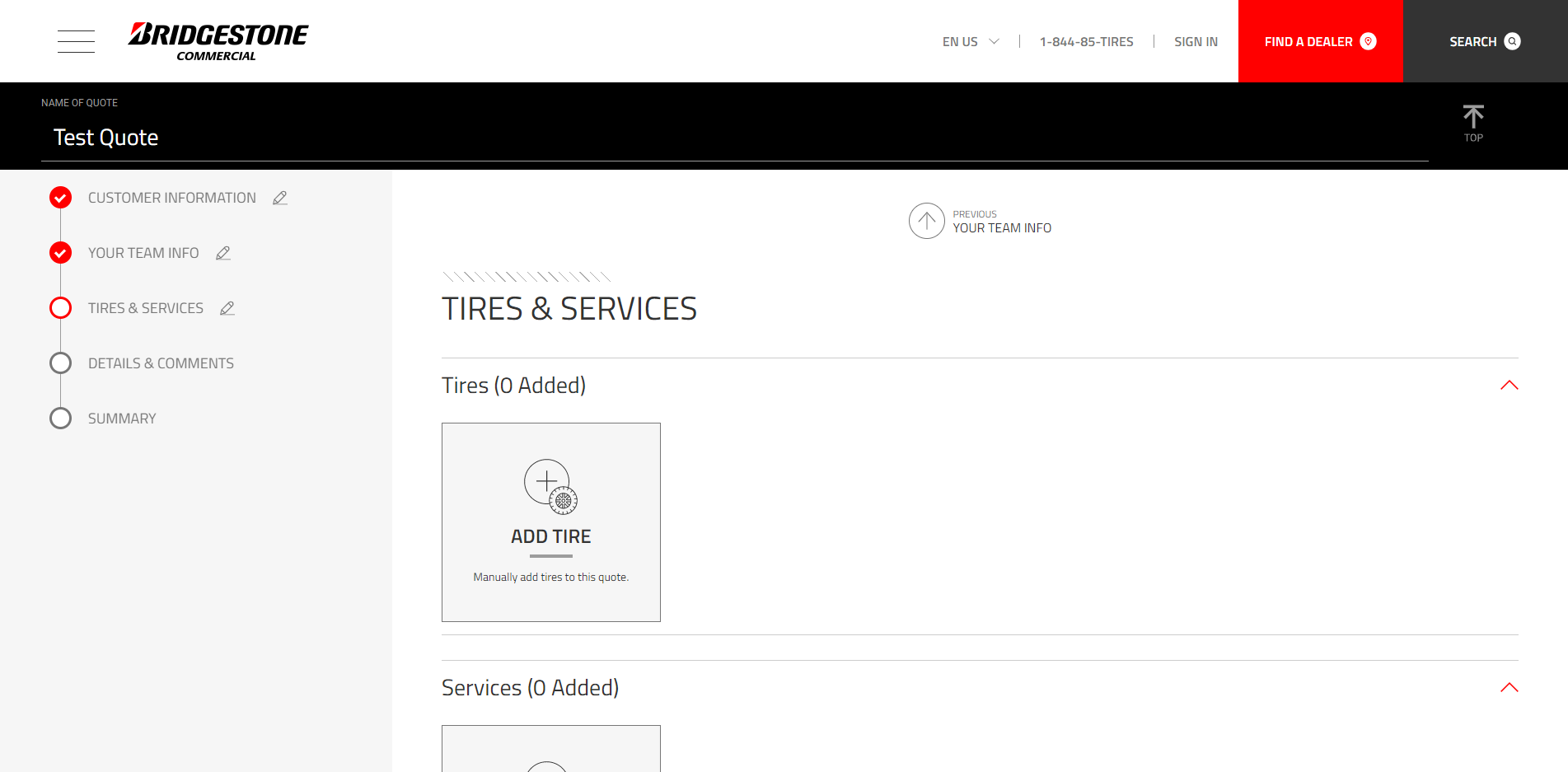 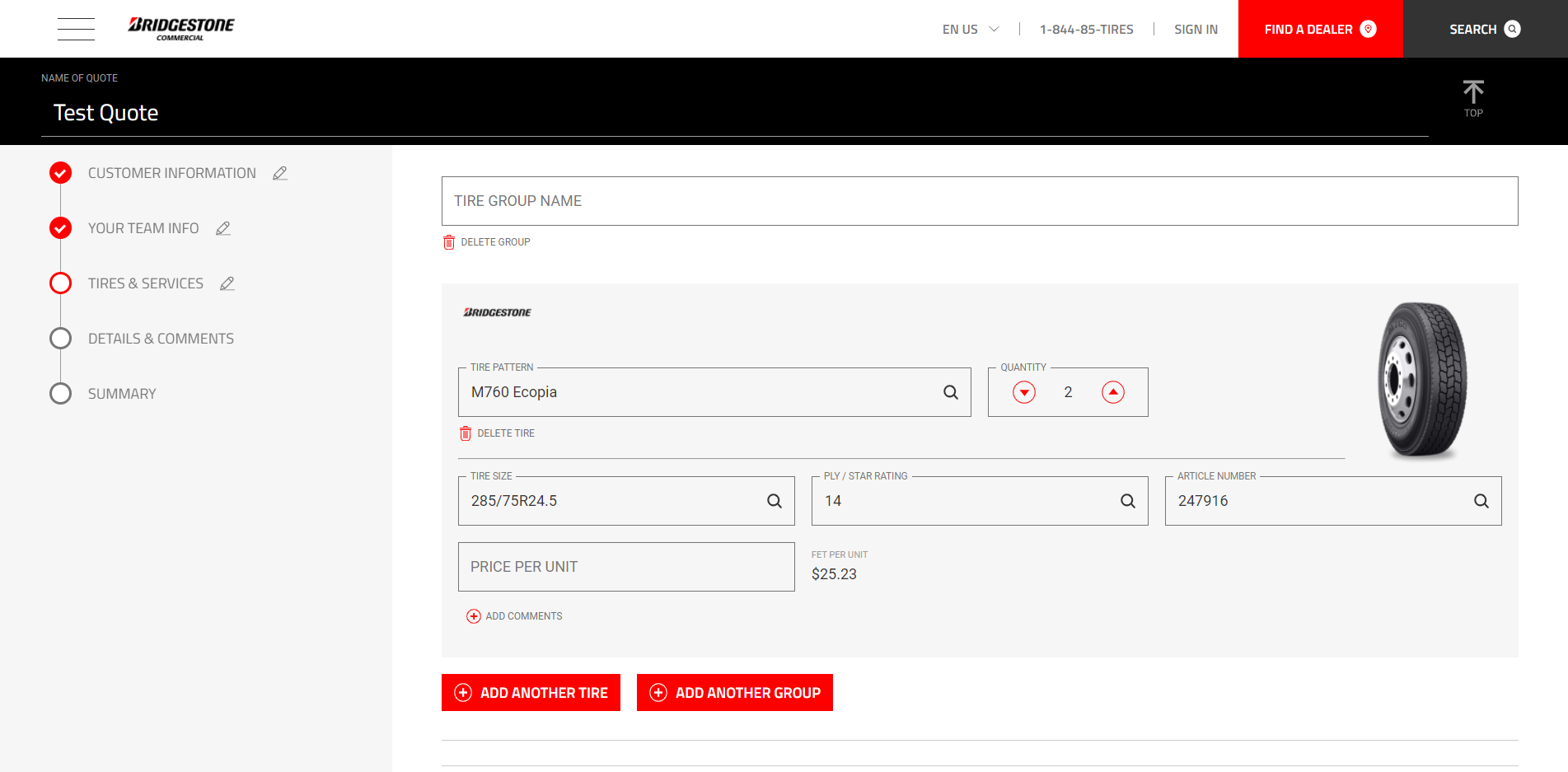 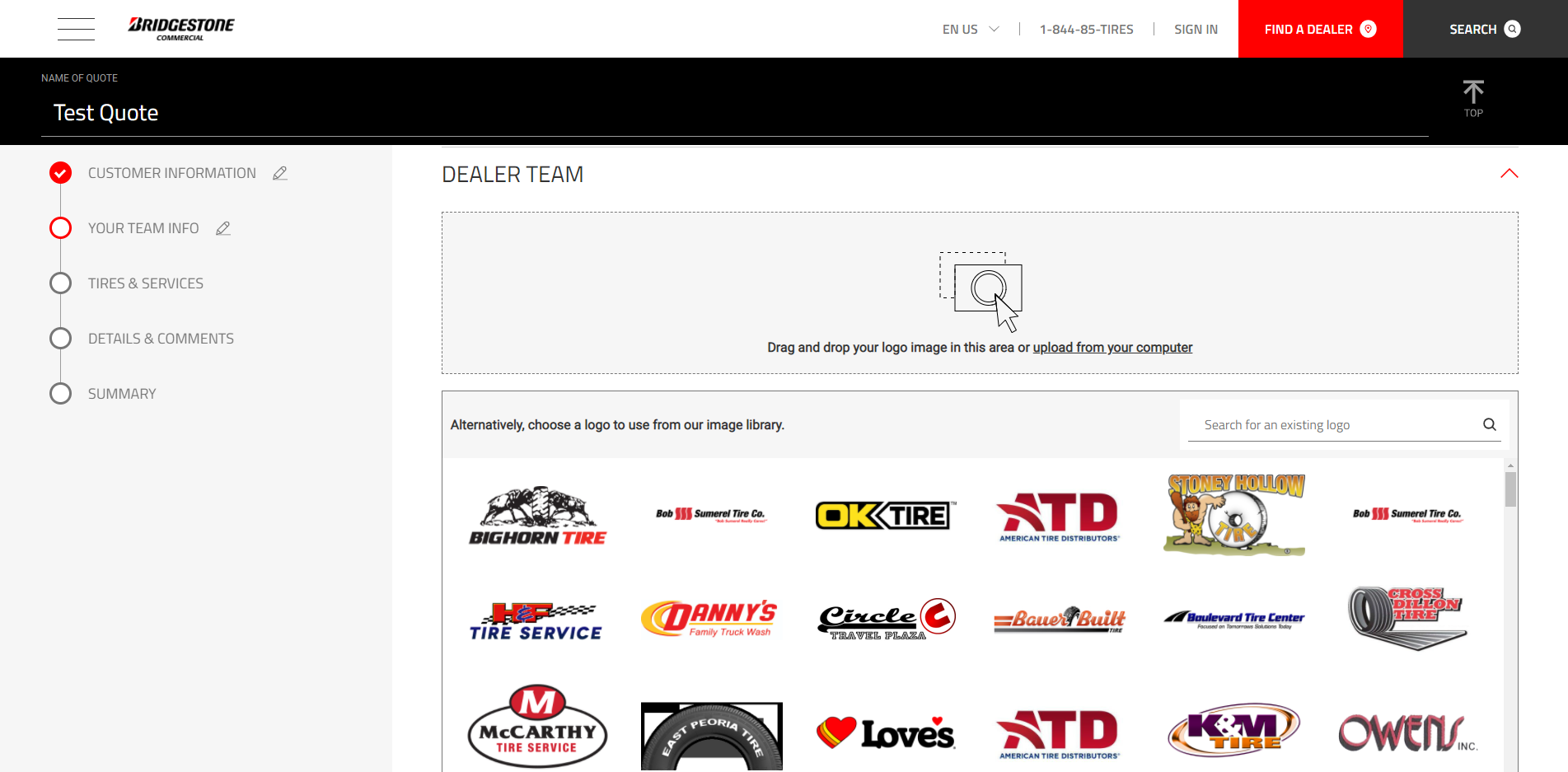 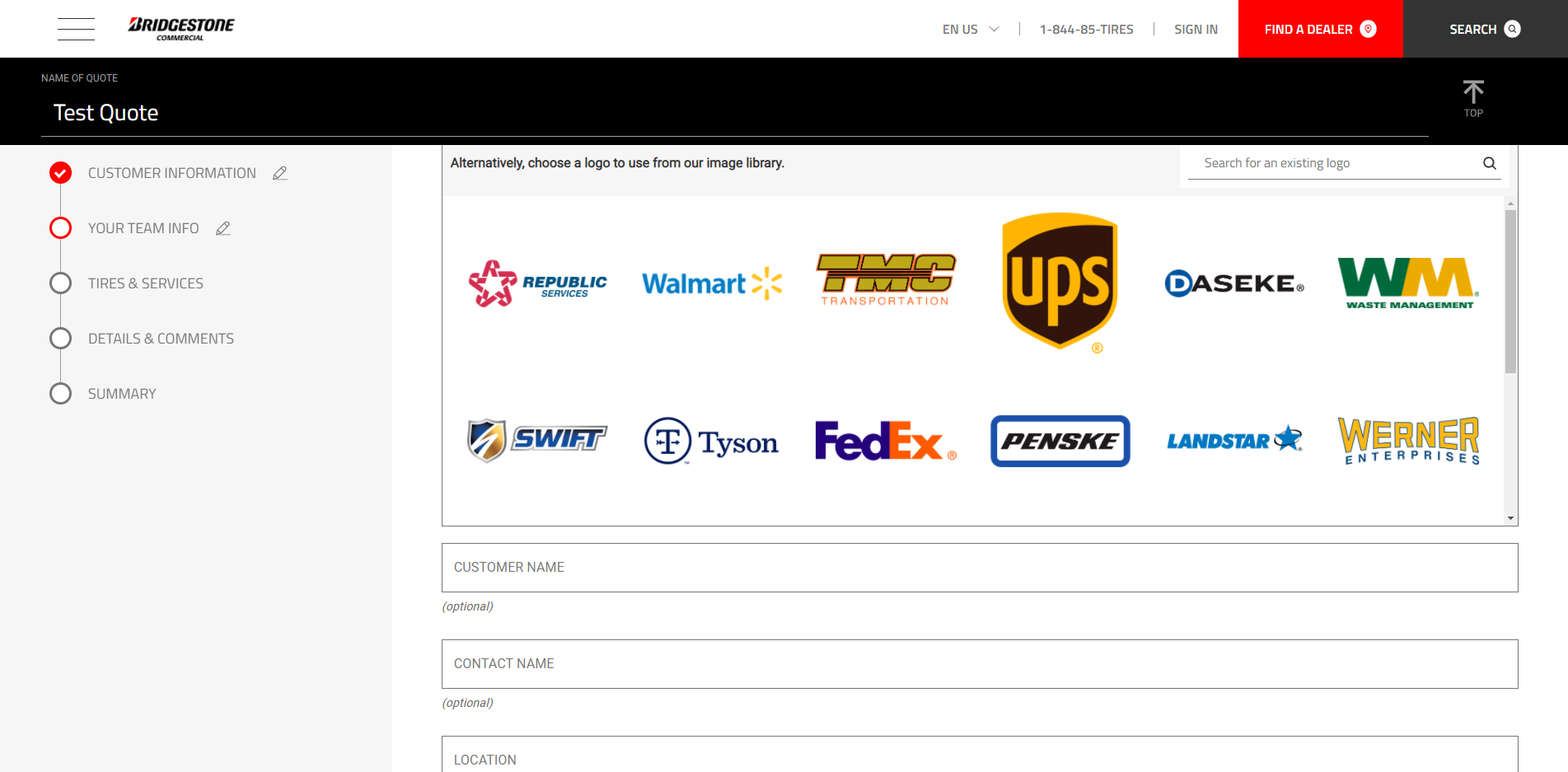 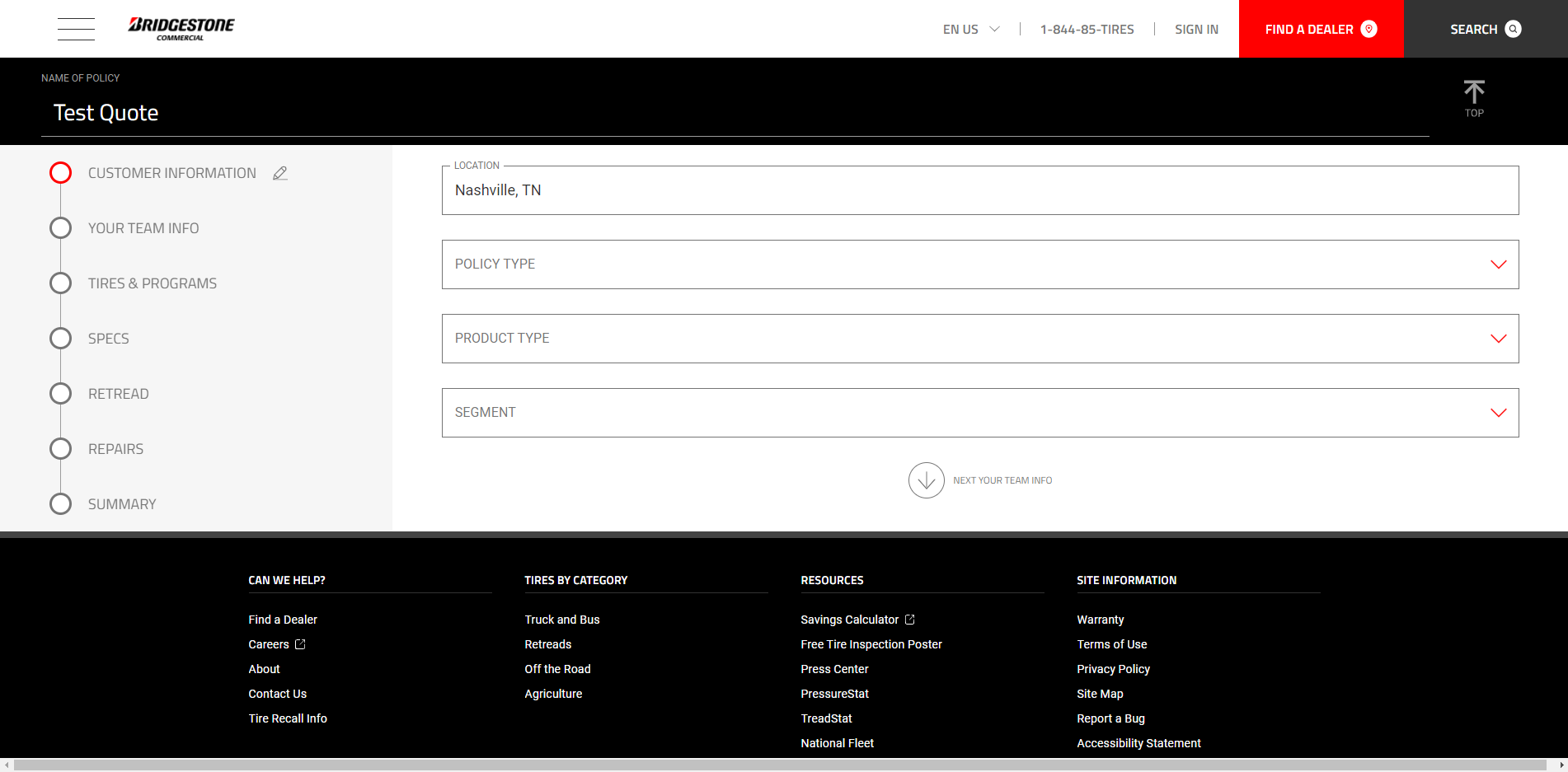 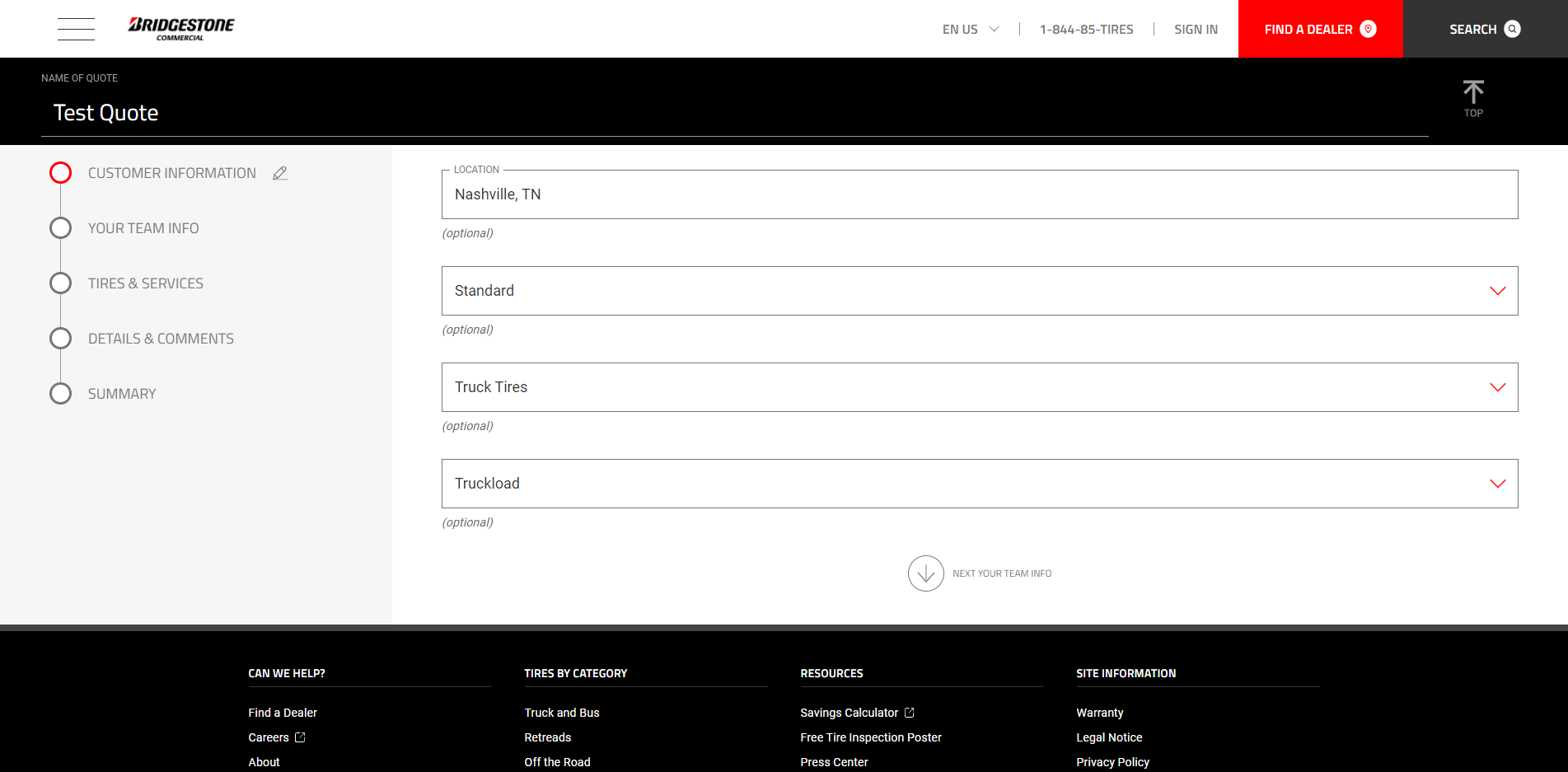 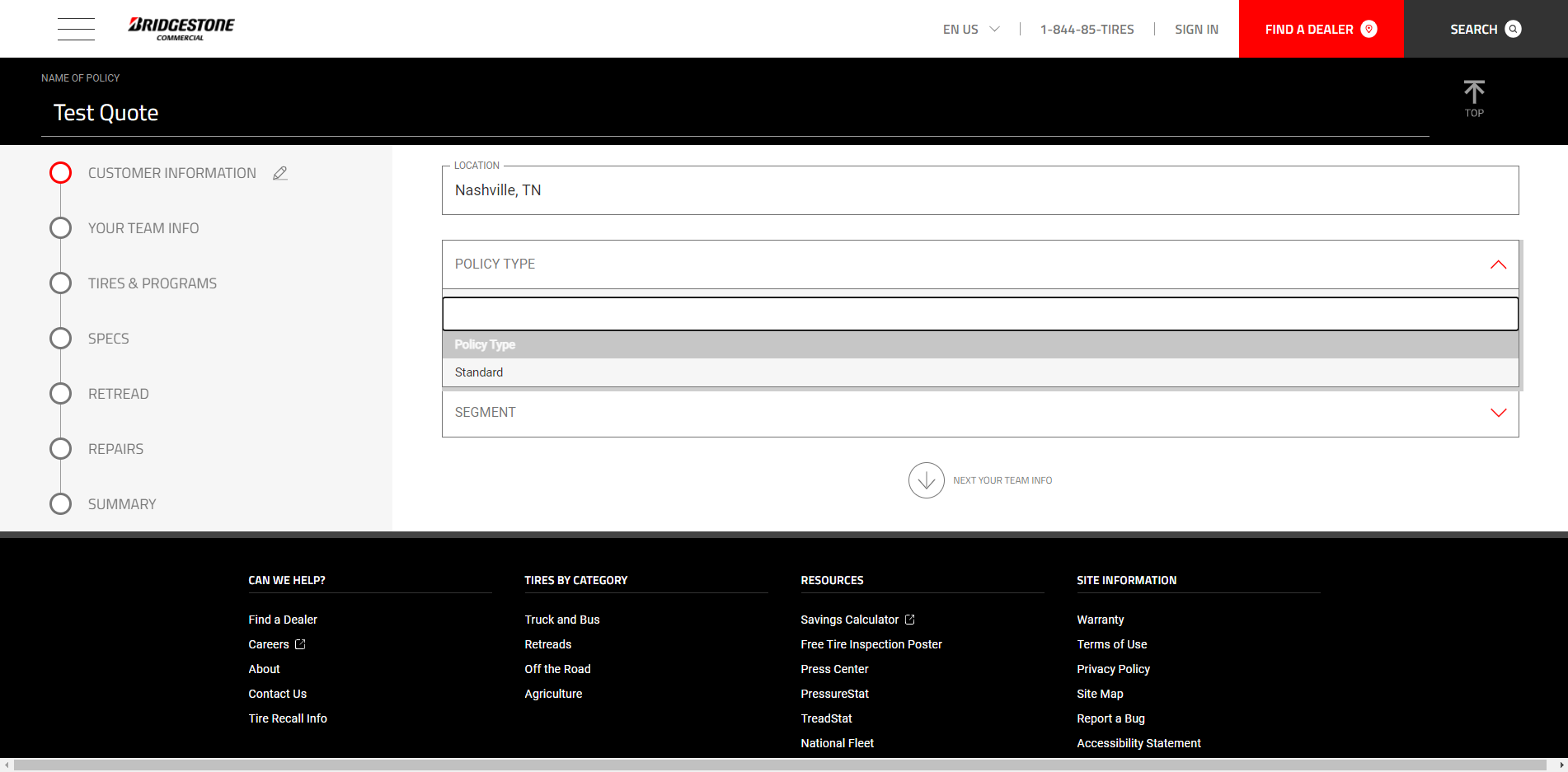 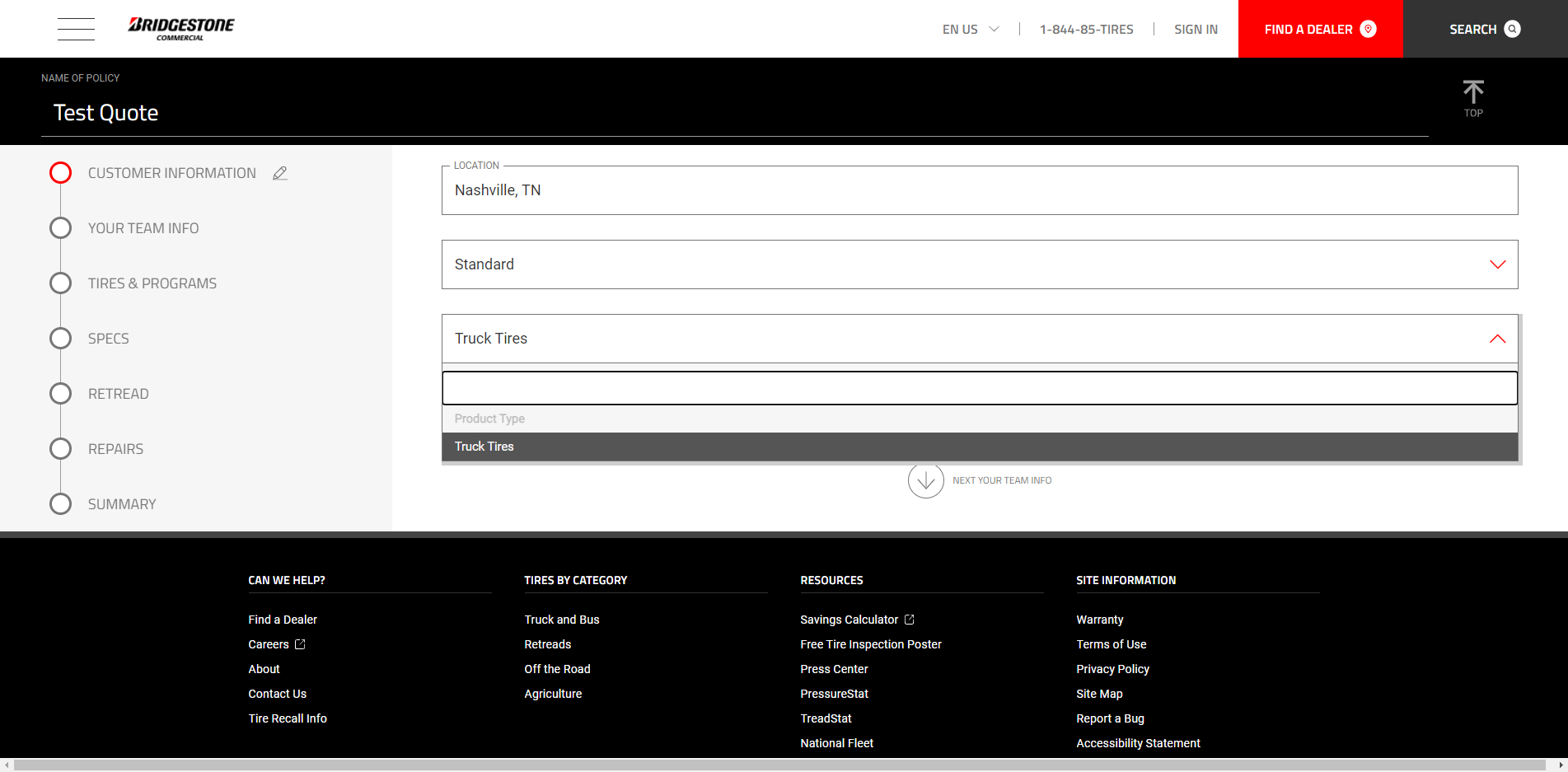 The PDF shown will be going through changes to allow the ability to include most of the Policy on 1 – 3 pages. This concludes the Quote Manager walk through. Explore another section or  click the Tire Advisor logo to go back the main home screen.
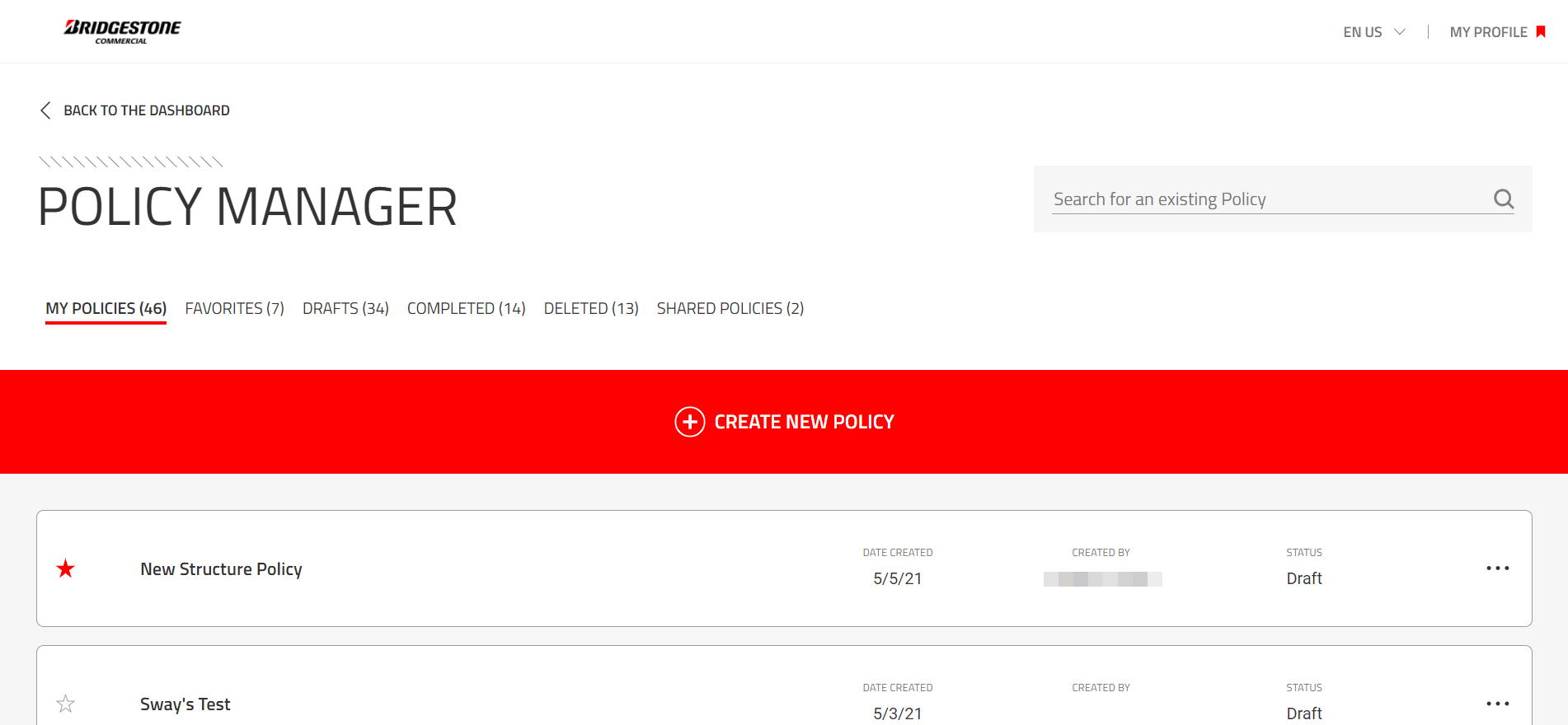 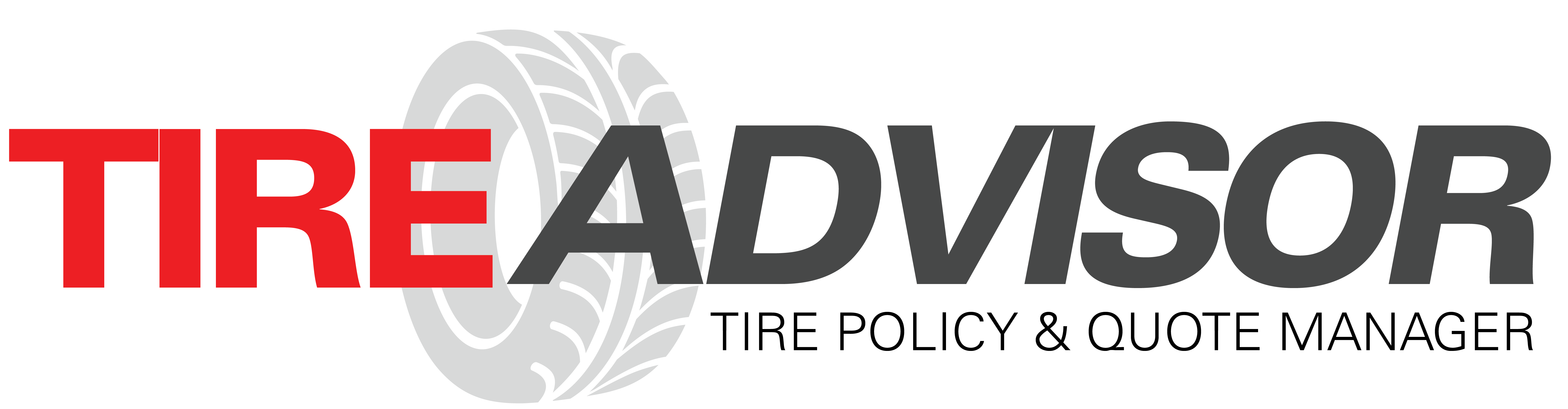 The main Policy Manager page now shows favorited, drafts, completed, deleted and shared policies. My Policies will display all quotes and the Search box on the top right allows you to use keywords to search for quotes.
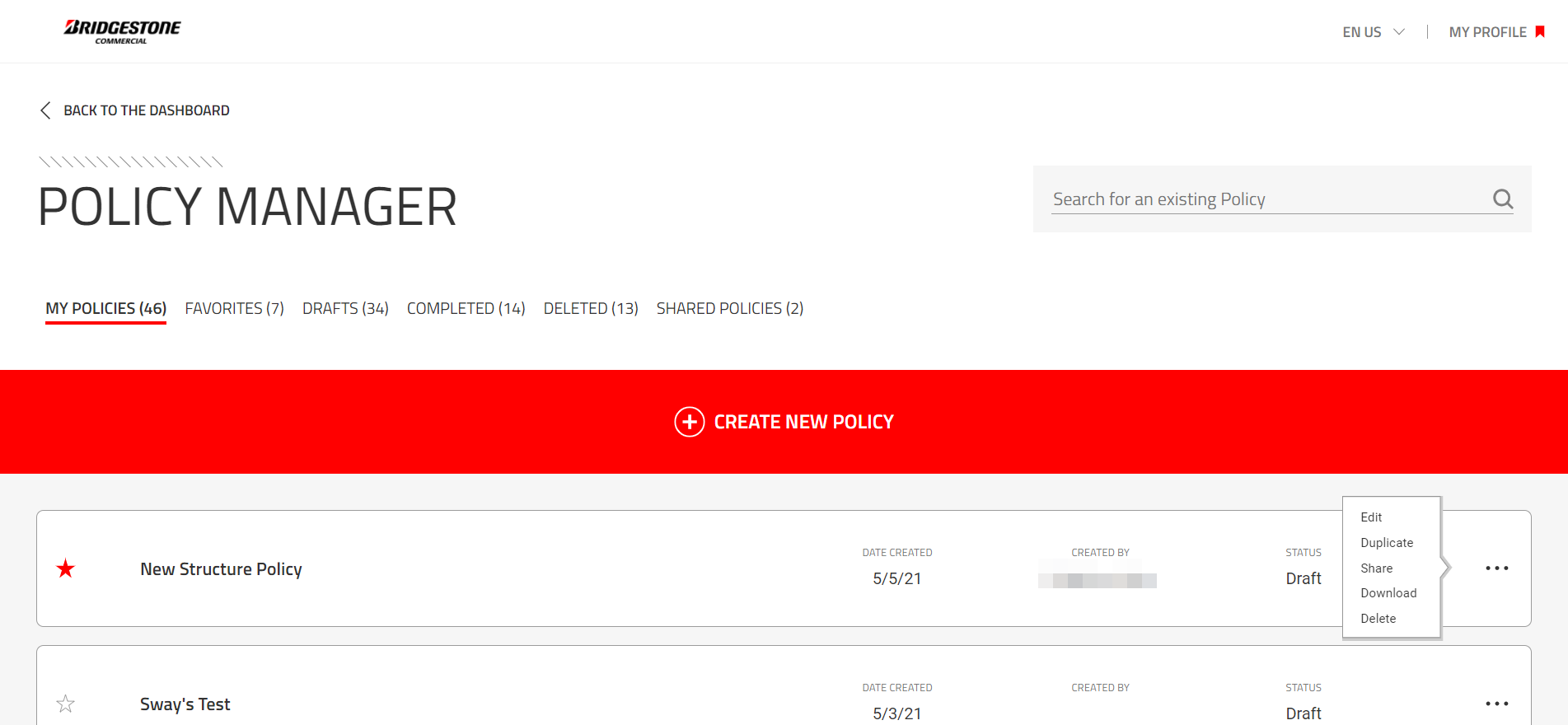 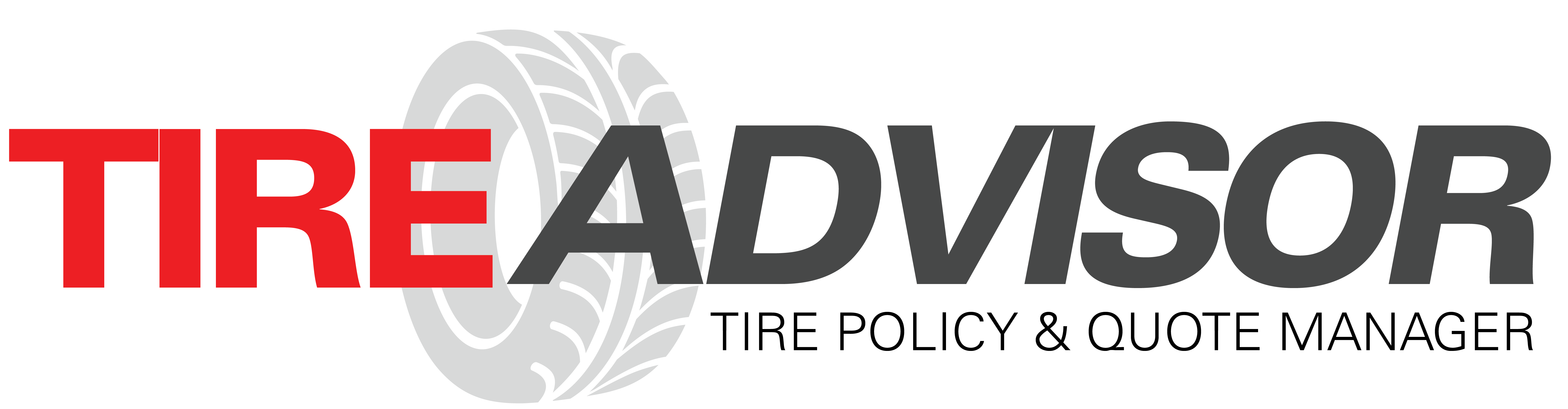 Clicking the 3 dots to the right of the quote also allows the ability to Edit, Duplicate, Share, Download and delete the Policy.
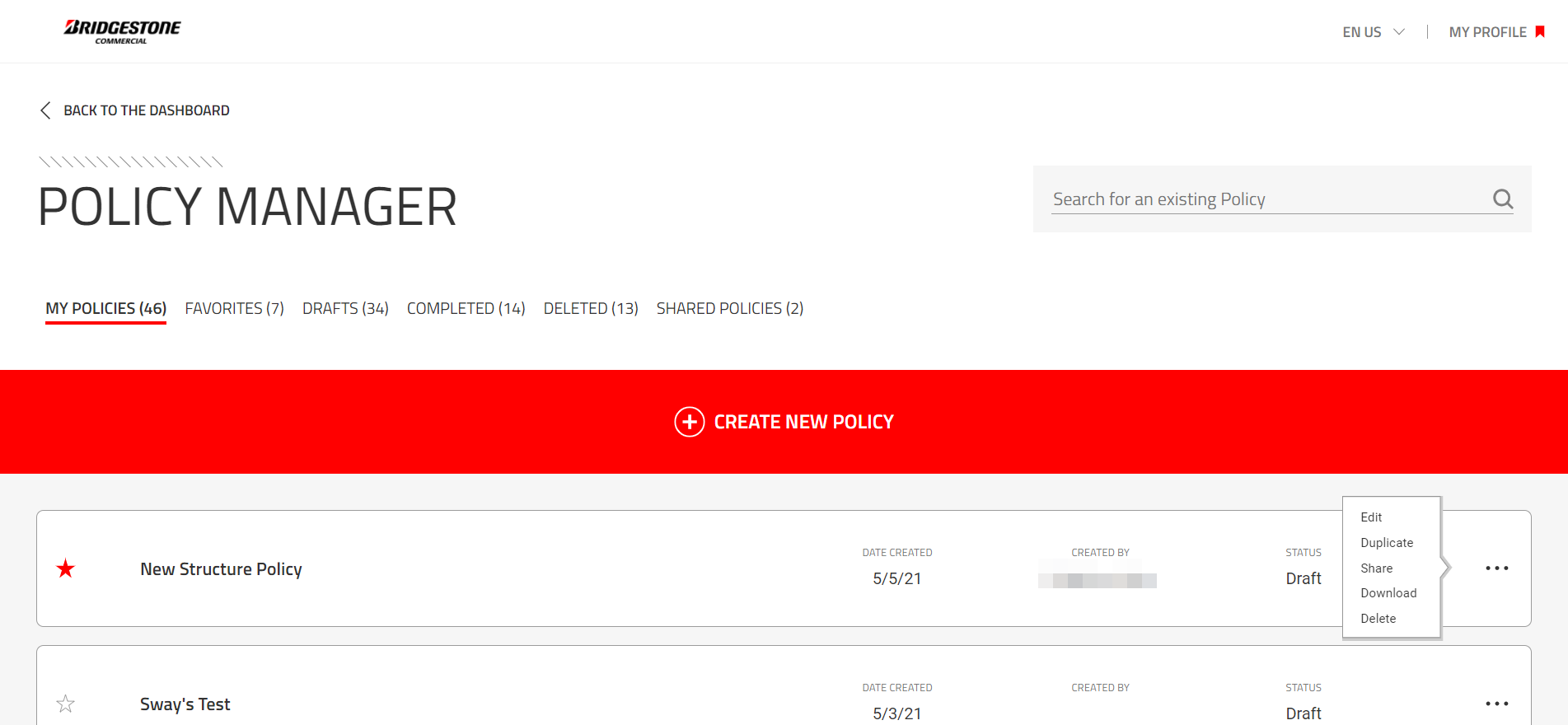 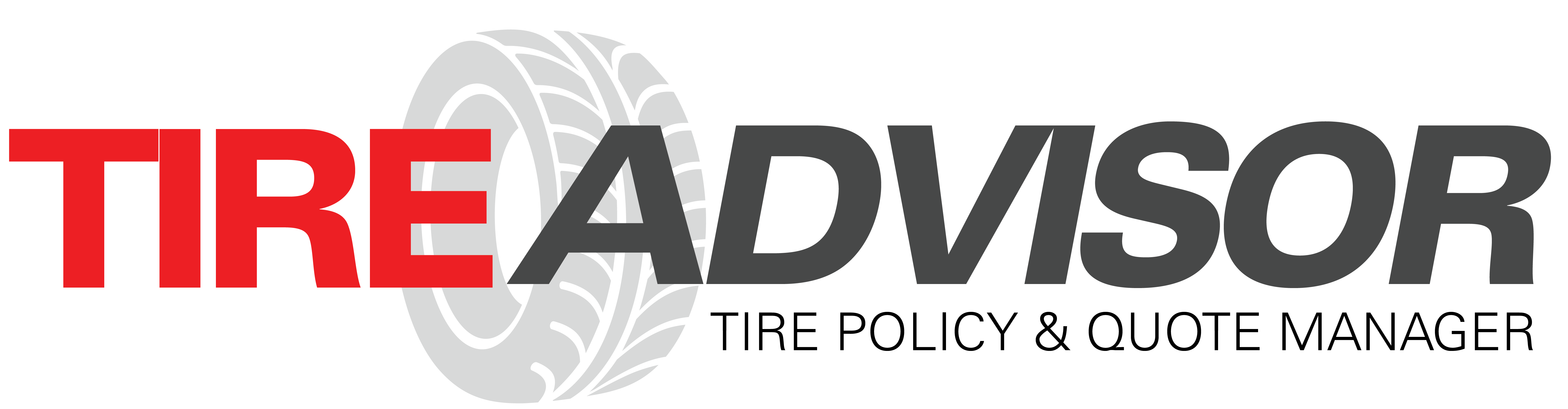 In addition, theirs a Back to the Dashboard link on the top left that takes you back to the main dashboard. Go to the next page to view the process of Sharing an event.
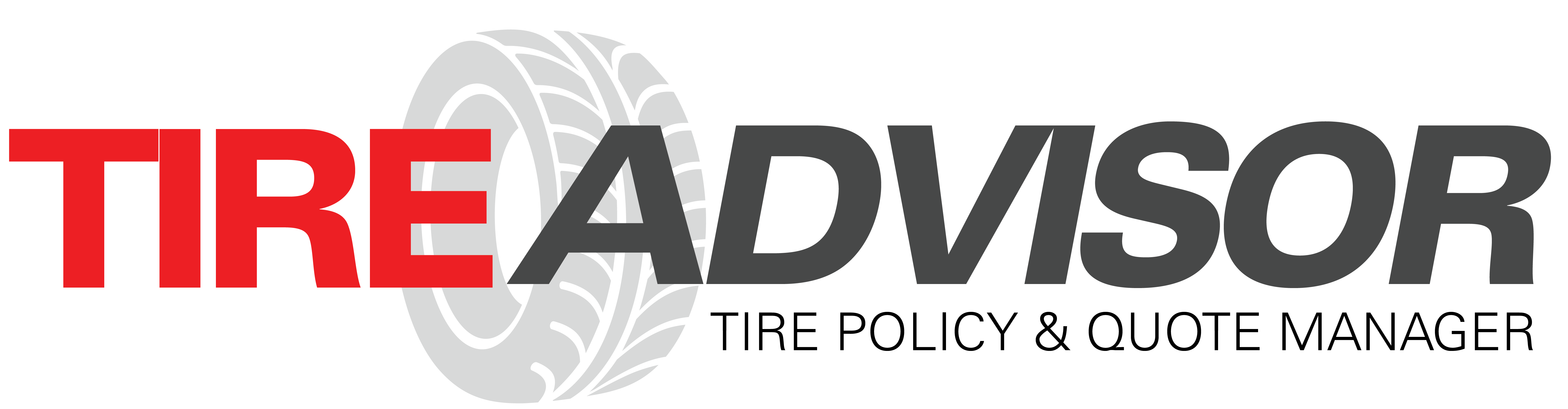 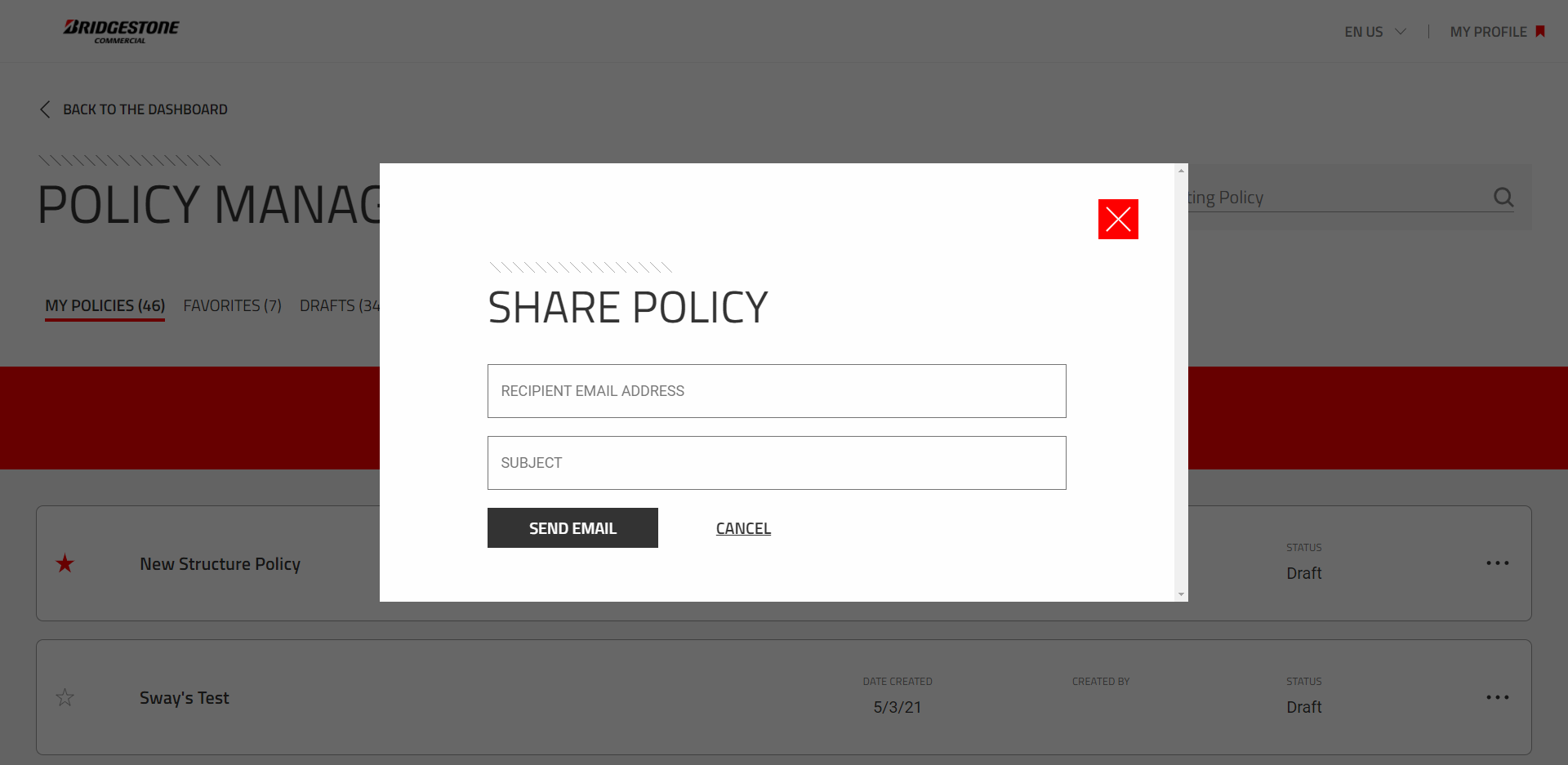 When Sharing a Policy, this can only be done with internal Bridgestone Teammates. Enter the email address and click Send Email.
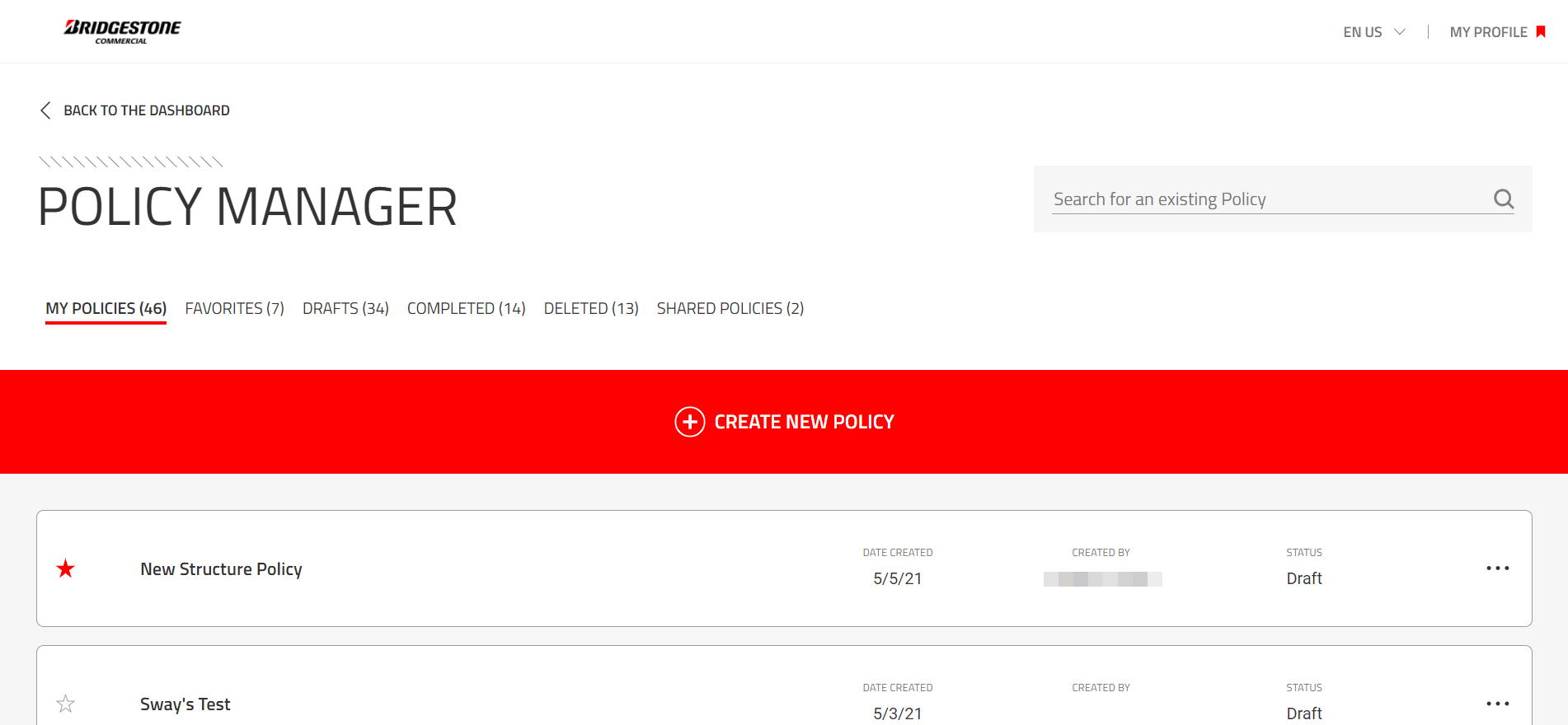 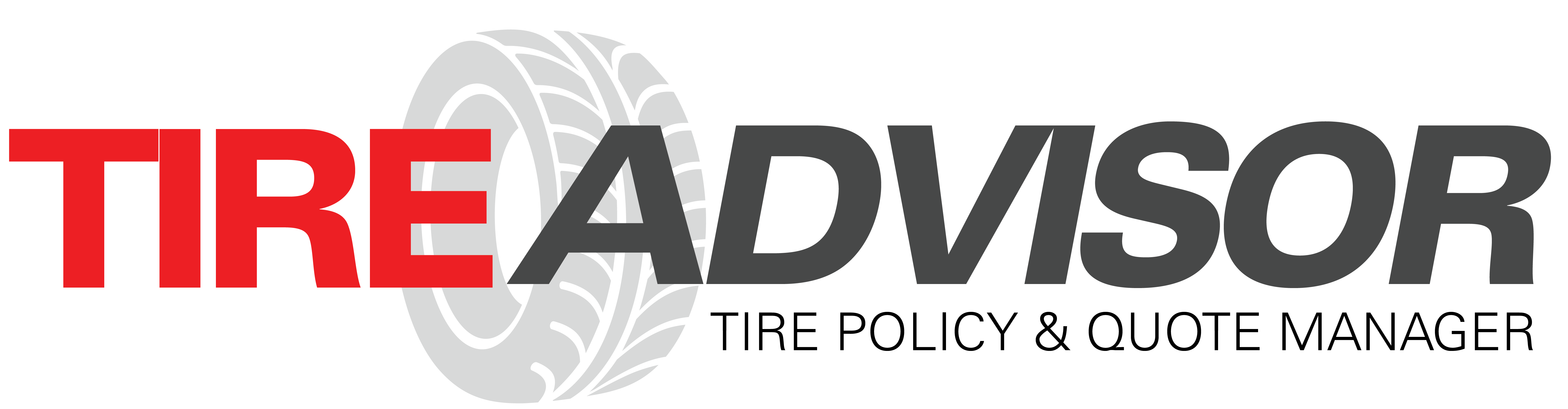 When editing a policy, all changes made will automatically be saved to the existing quote. Clicking Create New Policy will initiate a new Quote which will continue in the following pages.
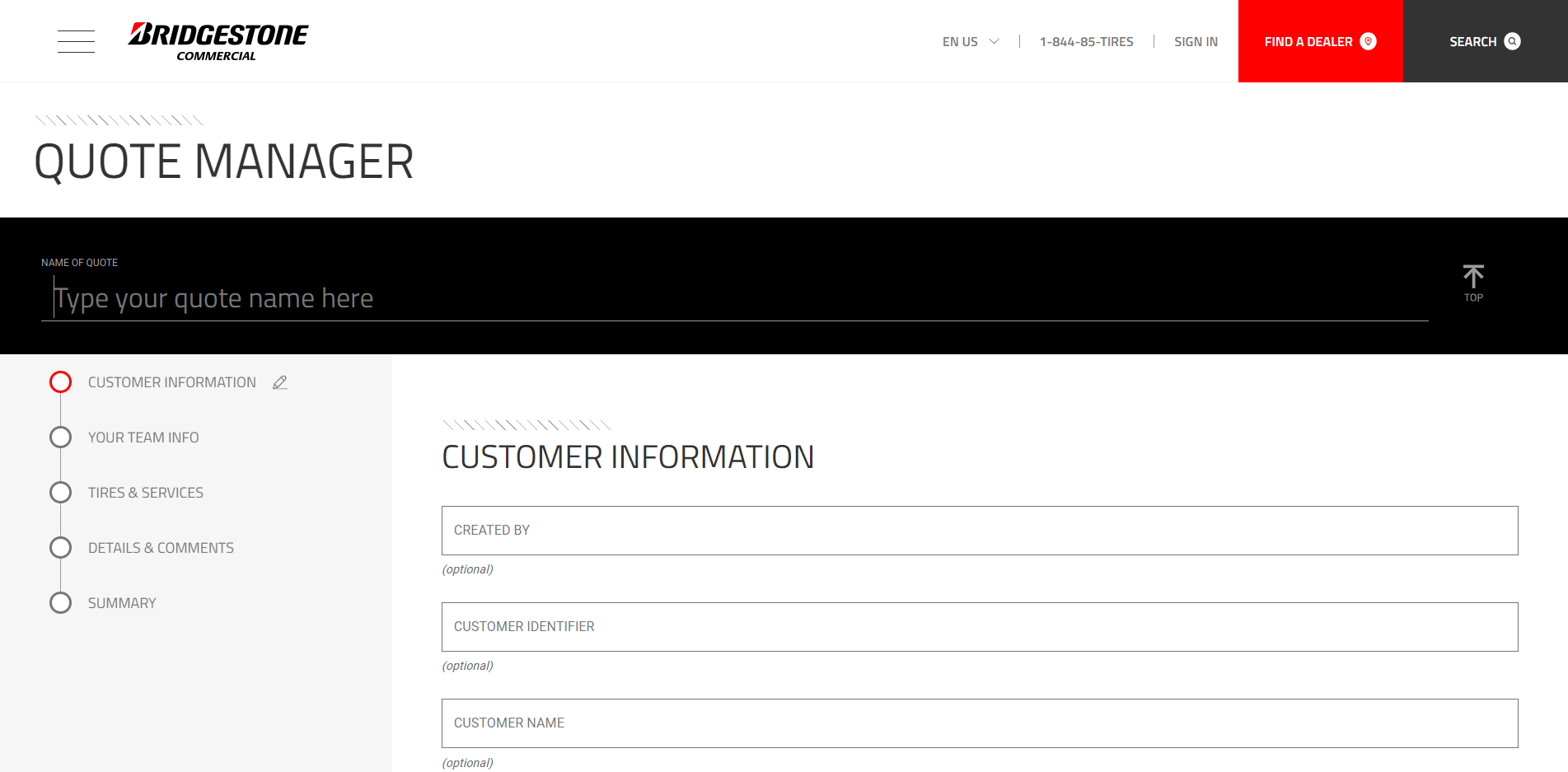 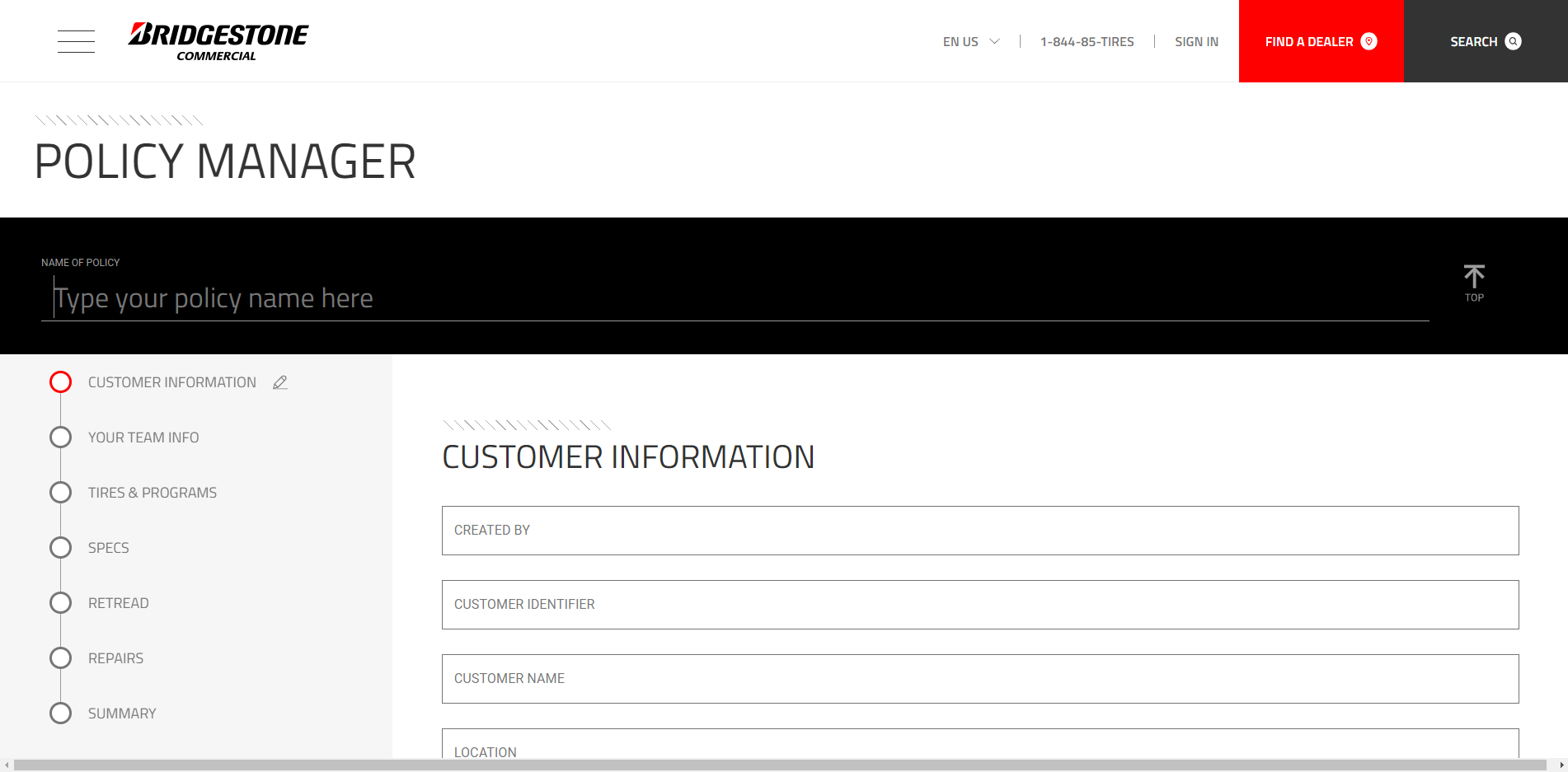 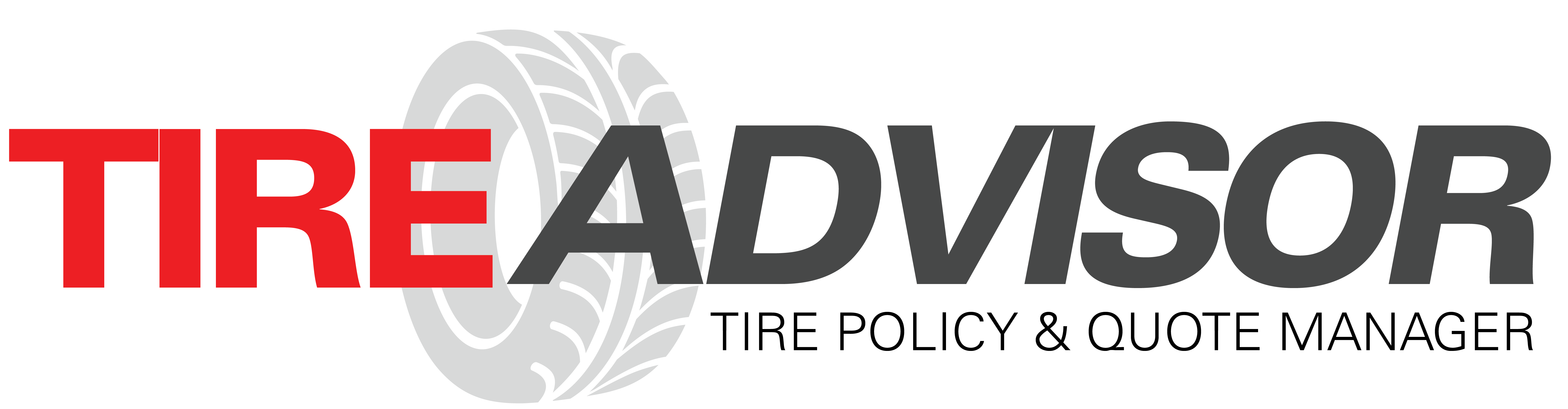 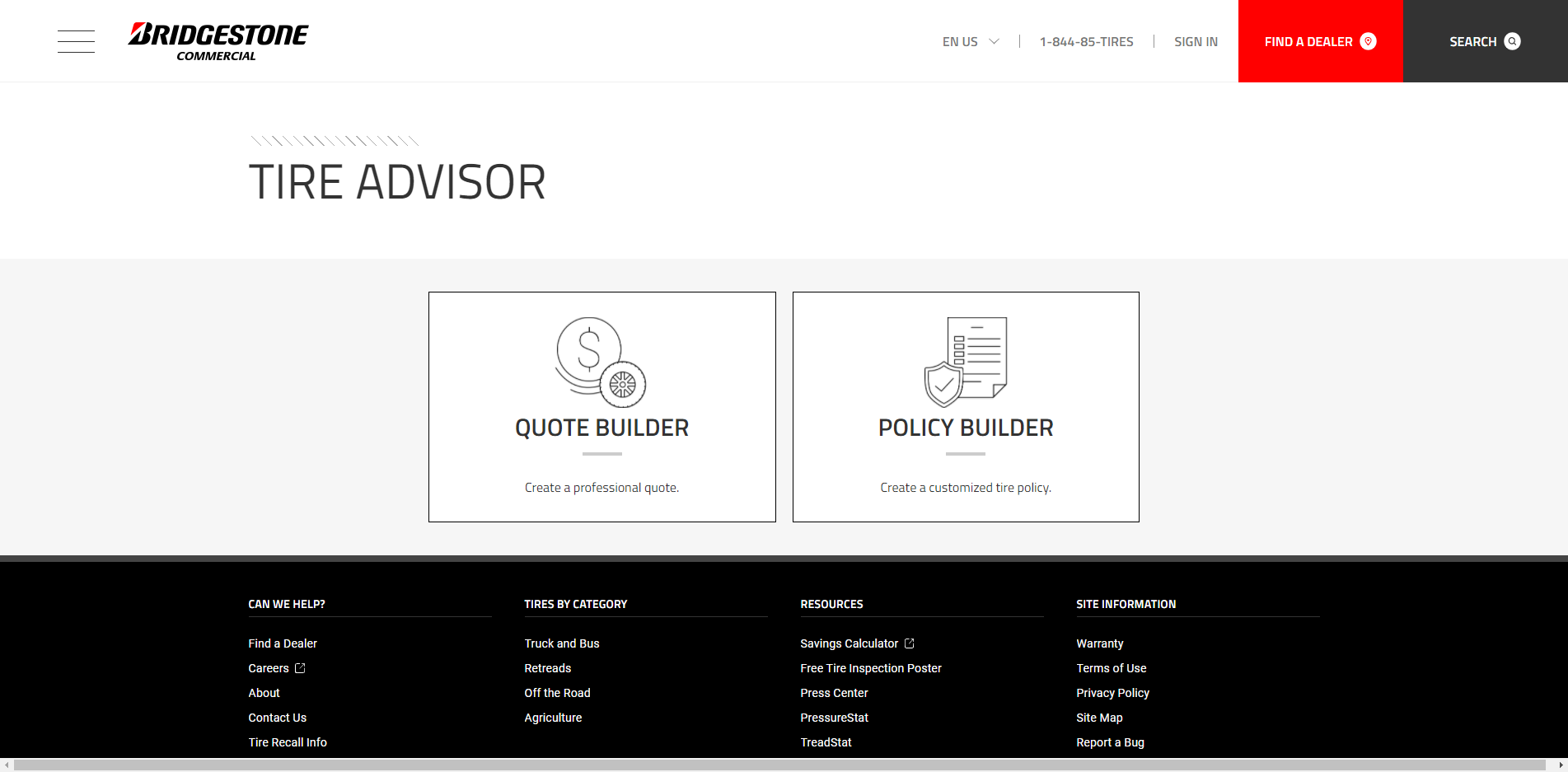 At any time, the ability to click on a section on the left will take you to the start of that section. This will be available throughout the guide. Also, clicking the Tire Advisor logo on the top right will take you back to the main splash page.
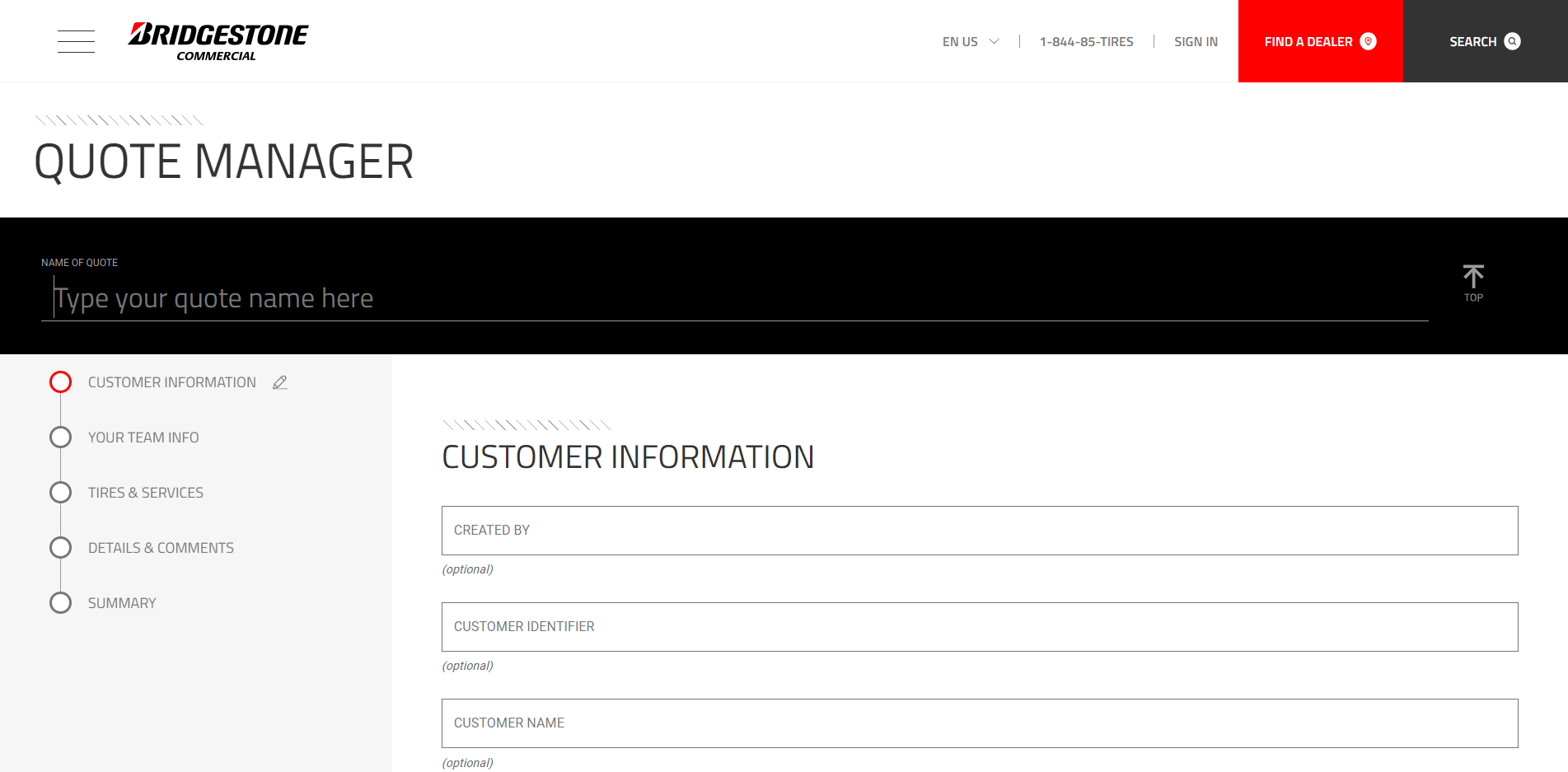 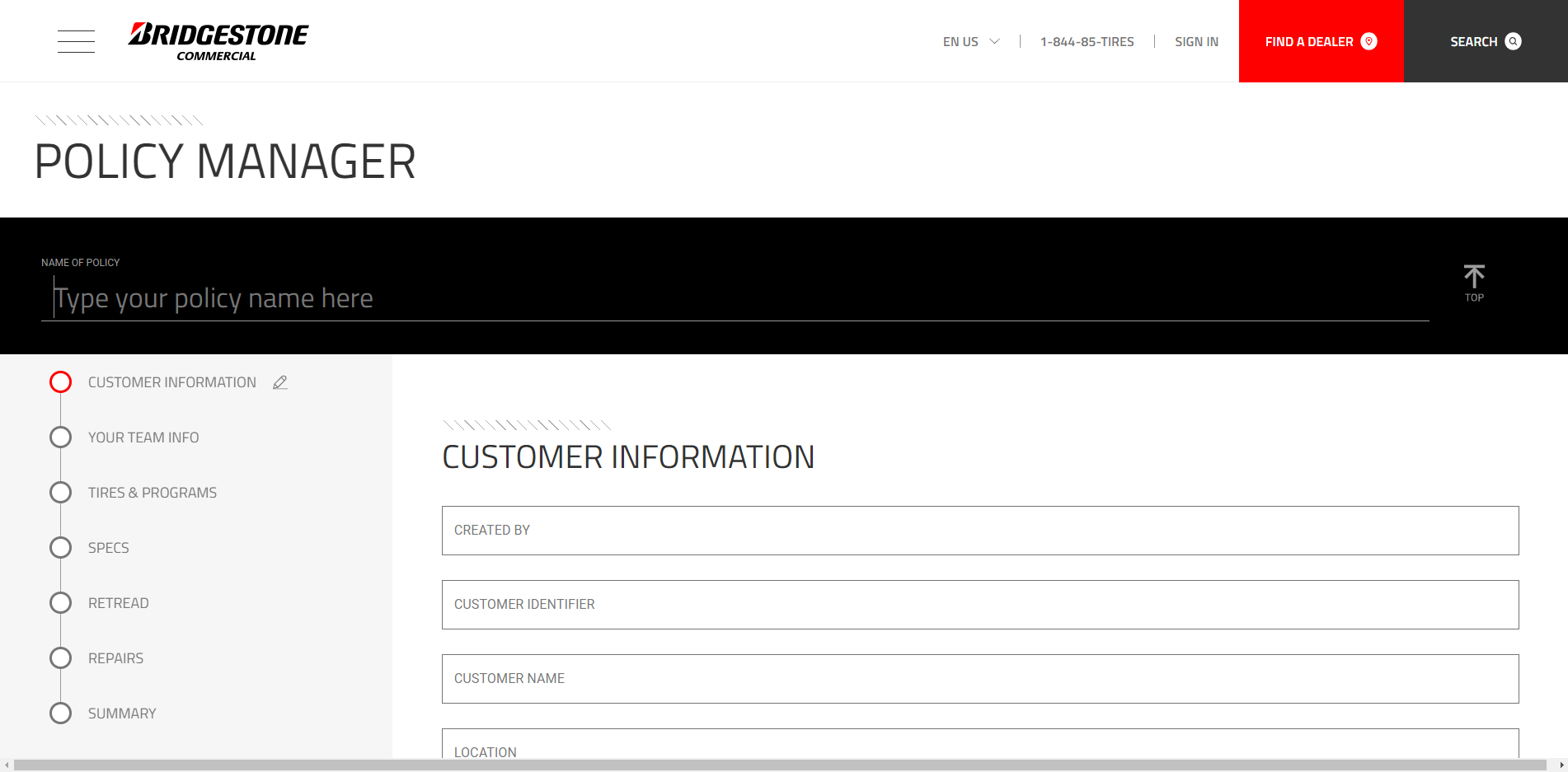 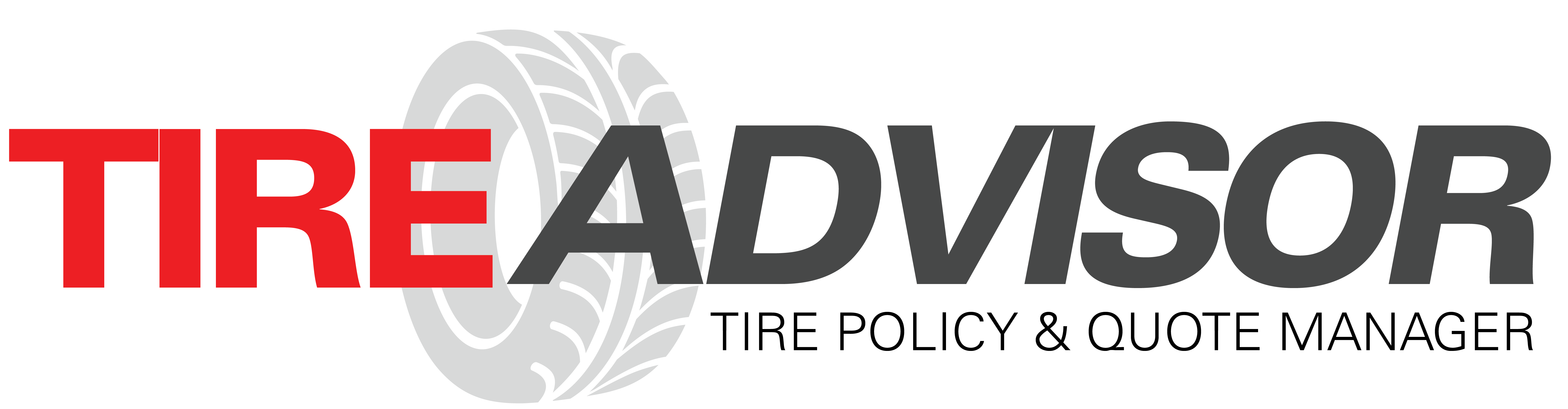 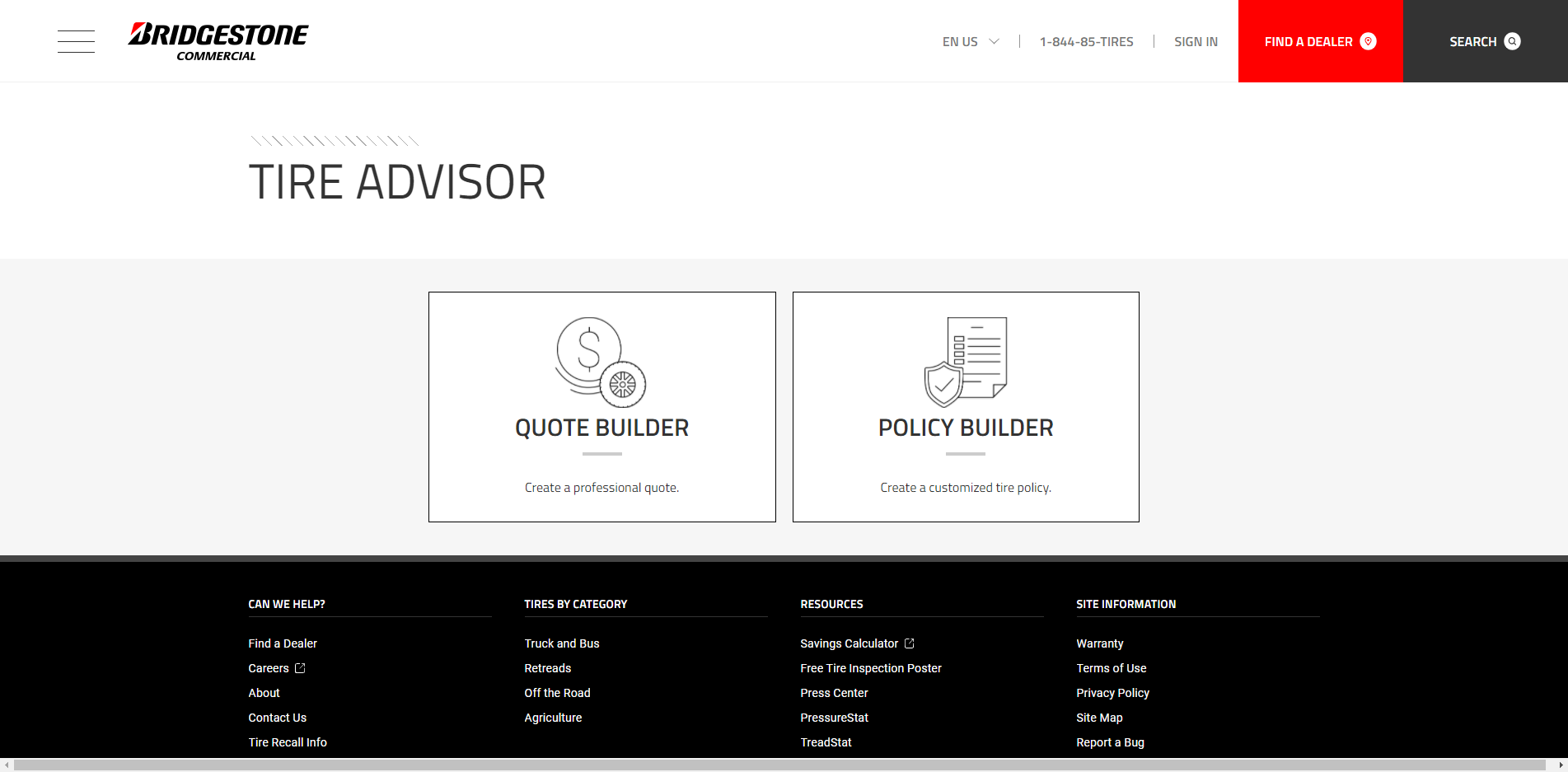 Start the Policy by first typing the   name of the quote in the “Name of Quote” section. Try to be specific in using content like Customer Name/Location and date(Bob’s Trucking 3.9.2021). Once complete, click enter or tab.
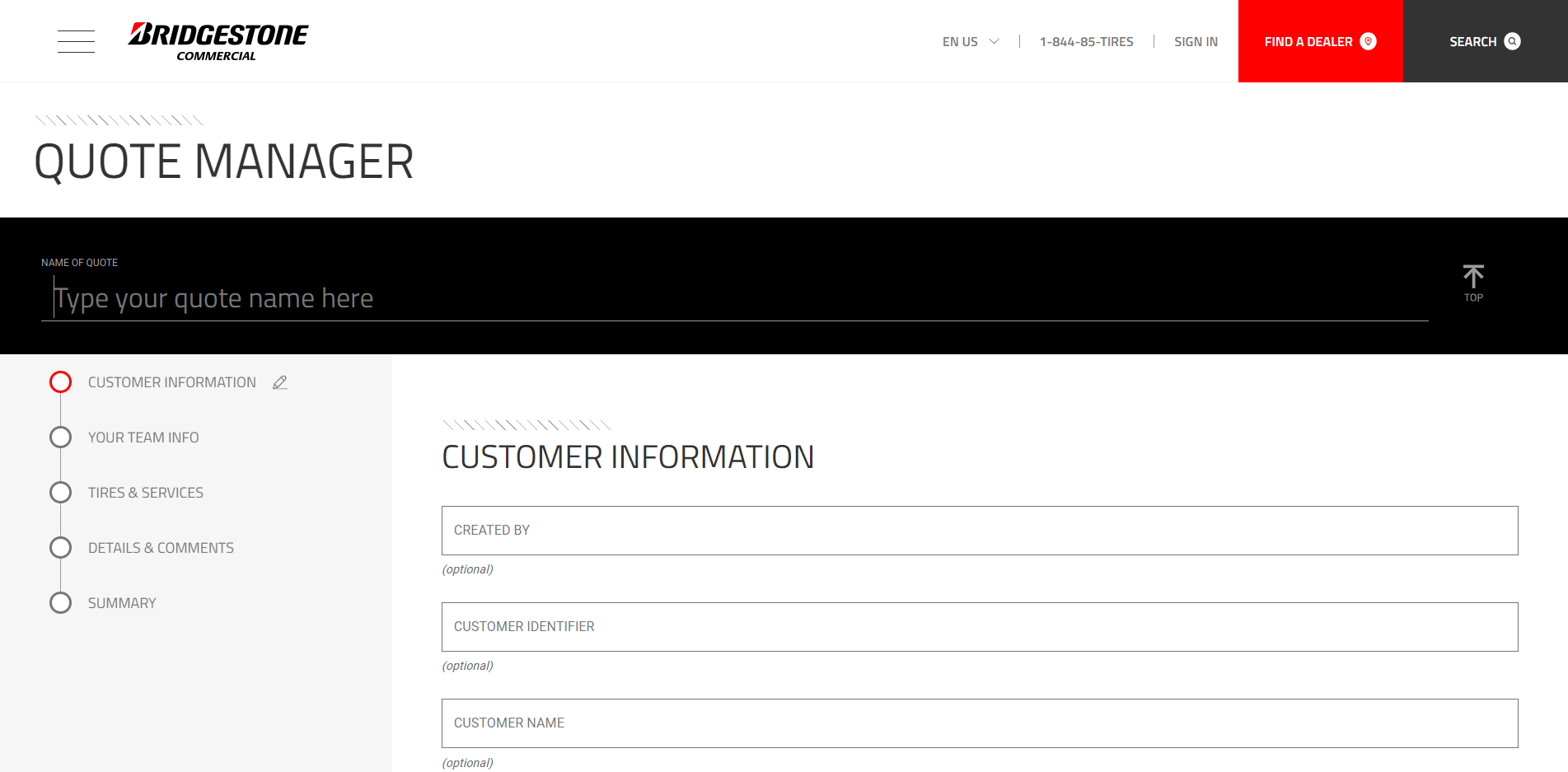 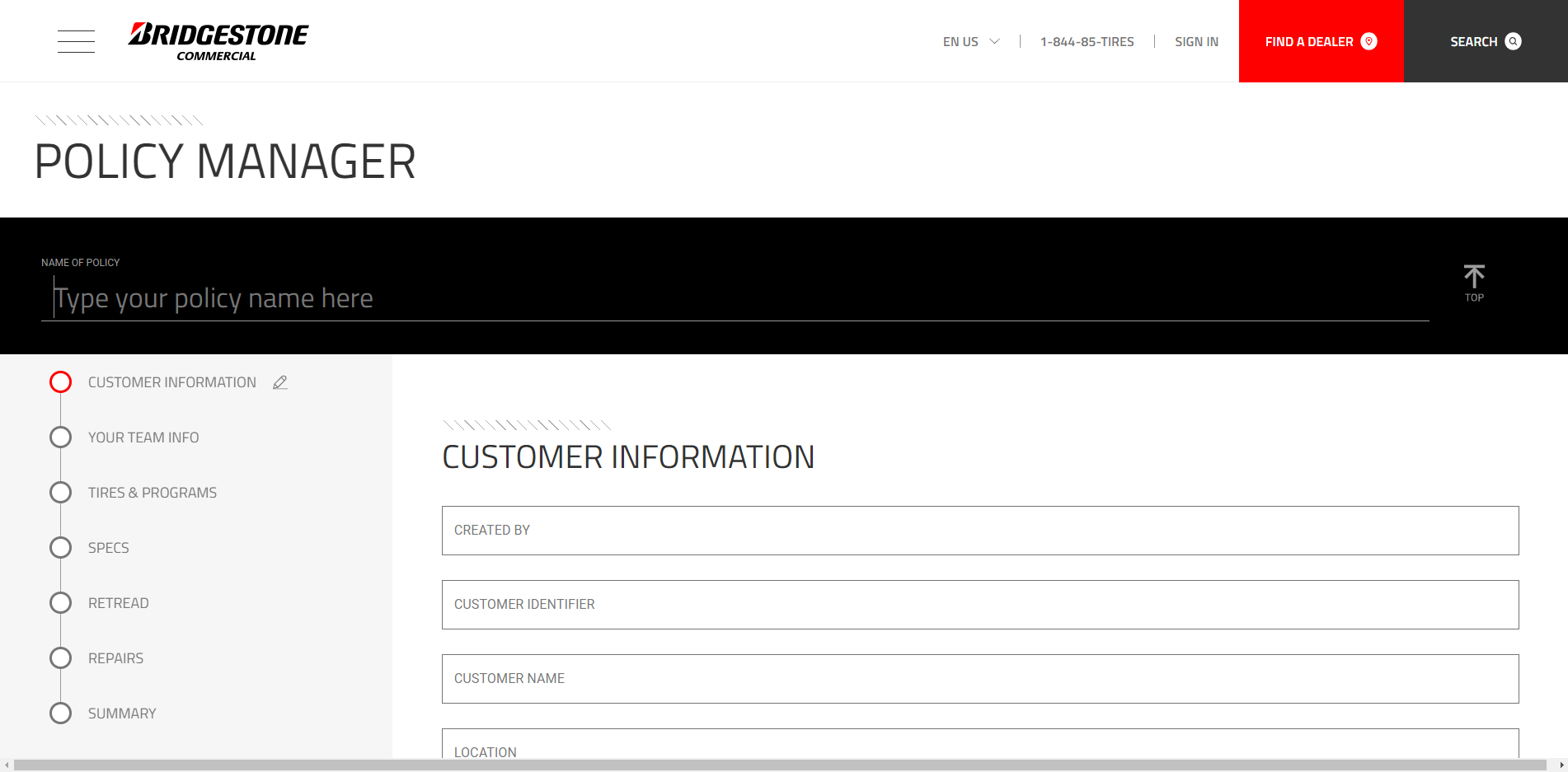 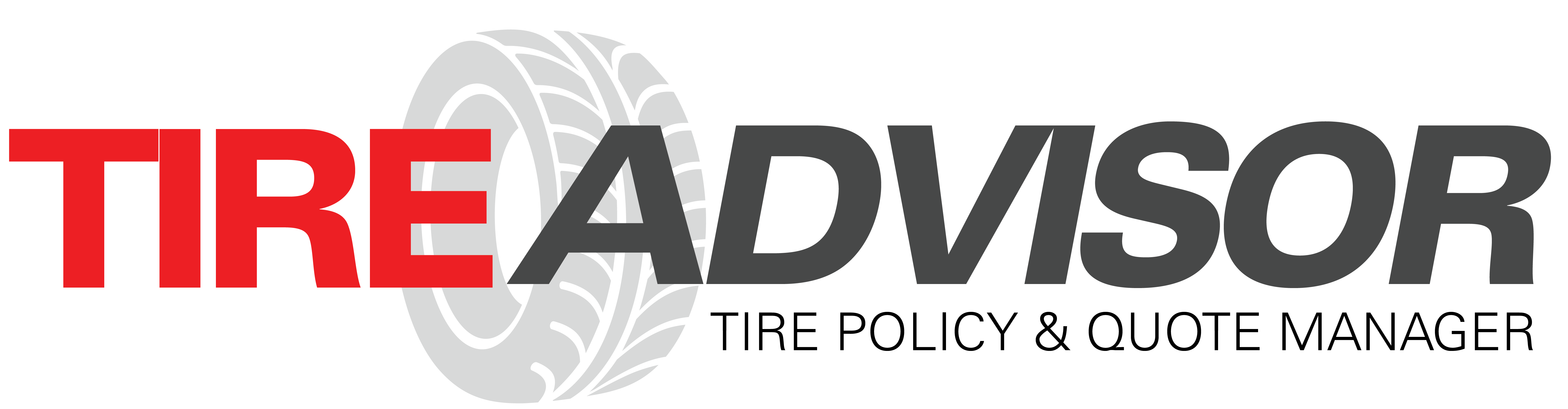 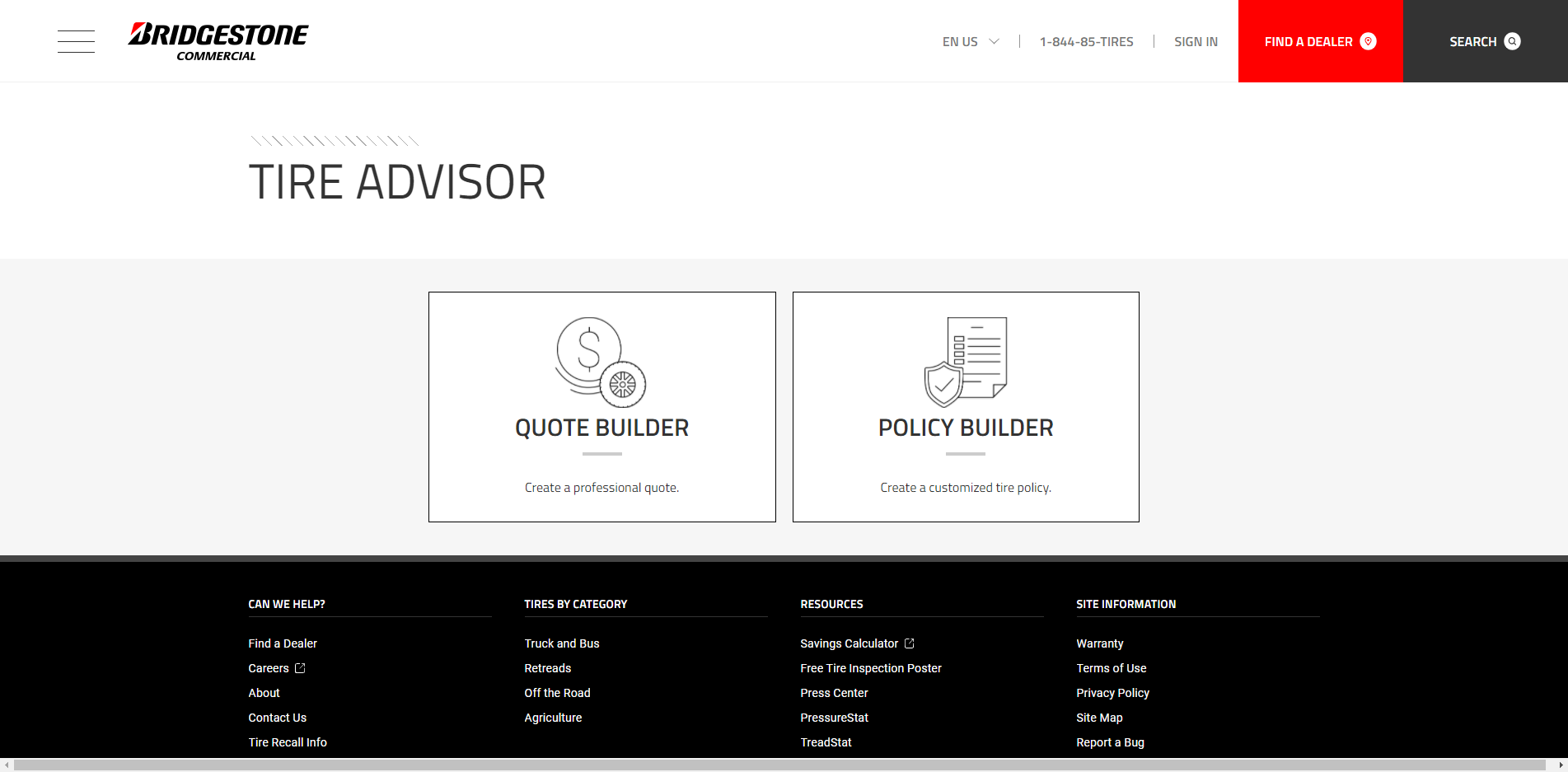 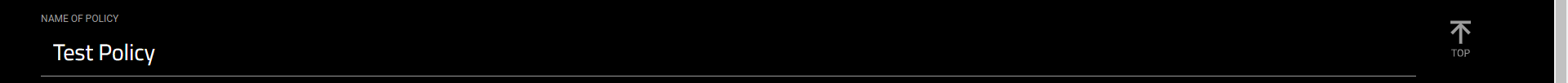 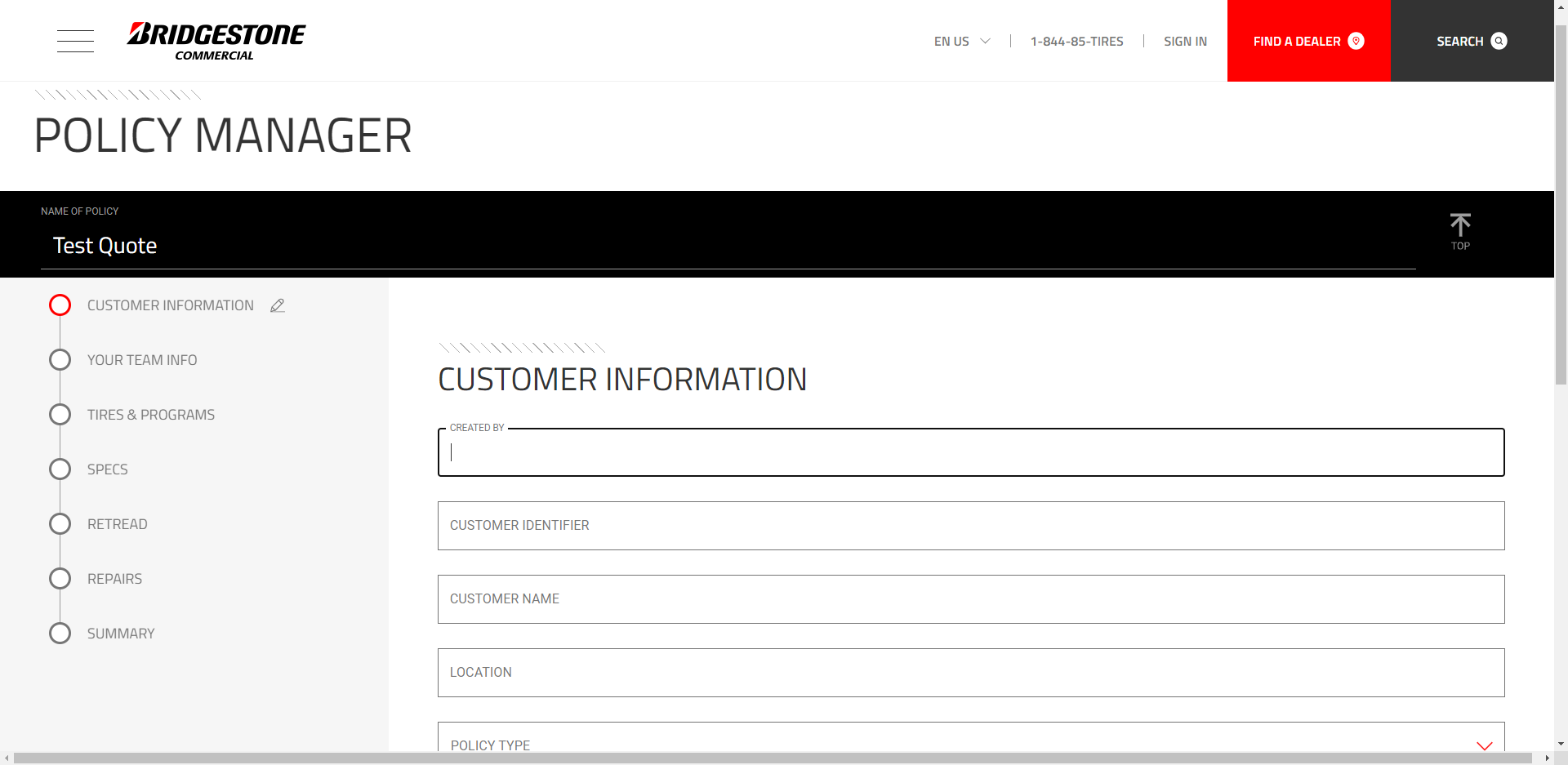 Then proceed to entering general Customer Information seen here on the screen. **IMPORTANT**: Check with    your local BCS rep before    setting up a NAC customer.         It is imperative that we follow  specs as outlined with that  Fleet’s corporate policy.
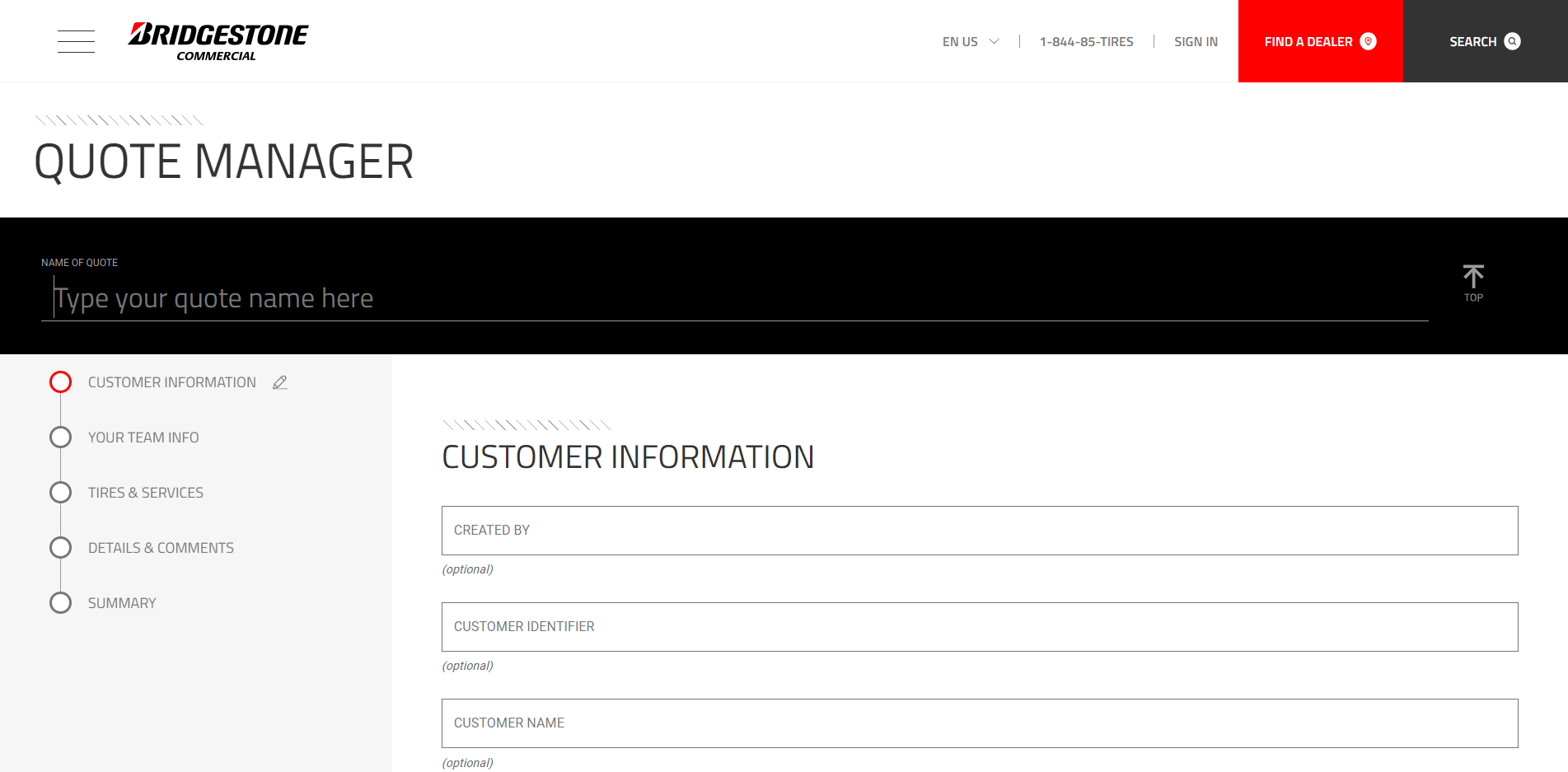 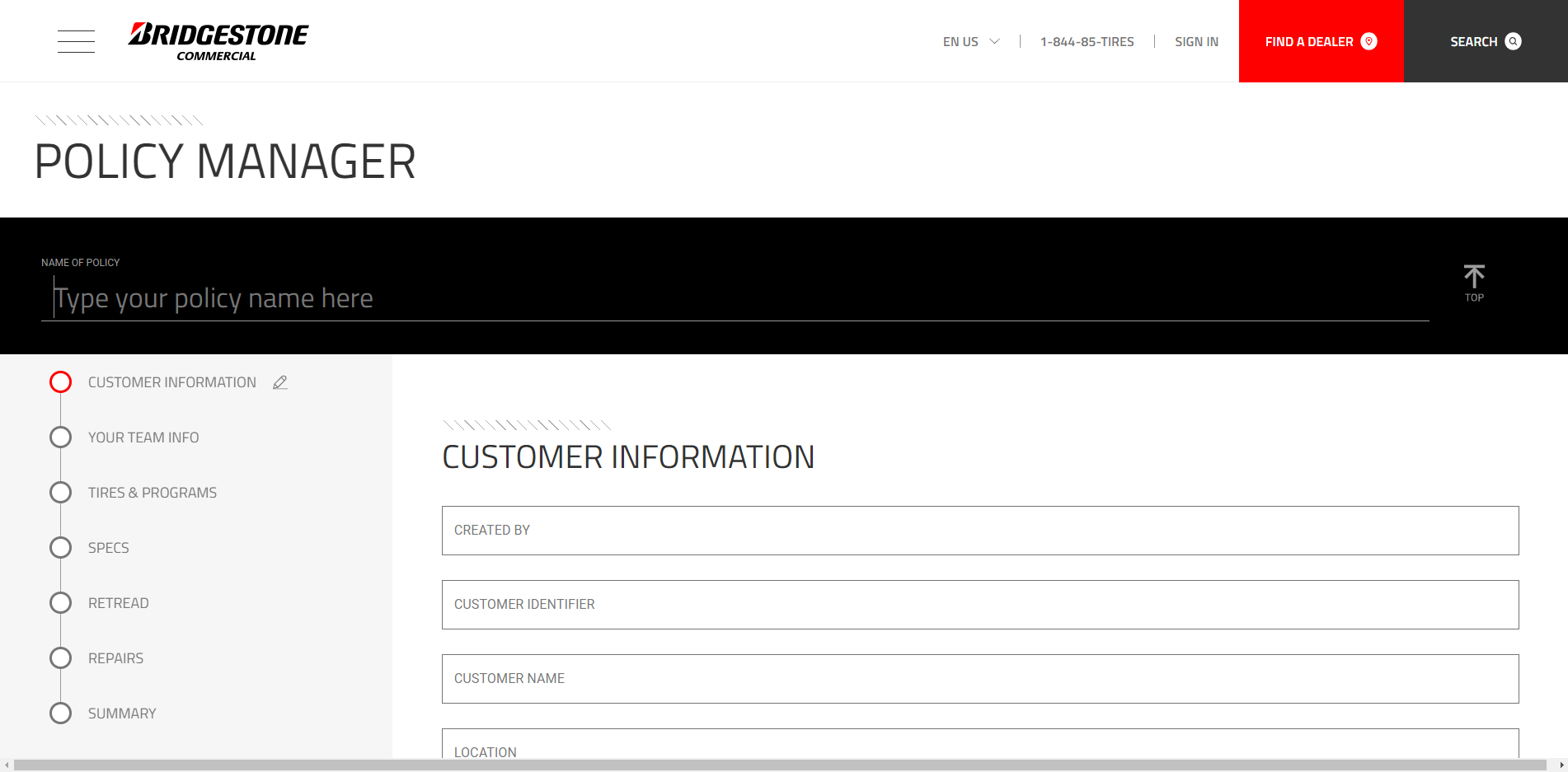 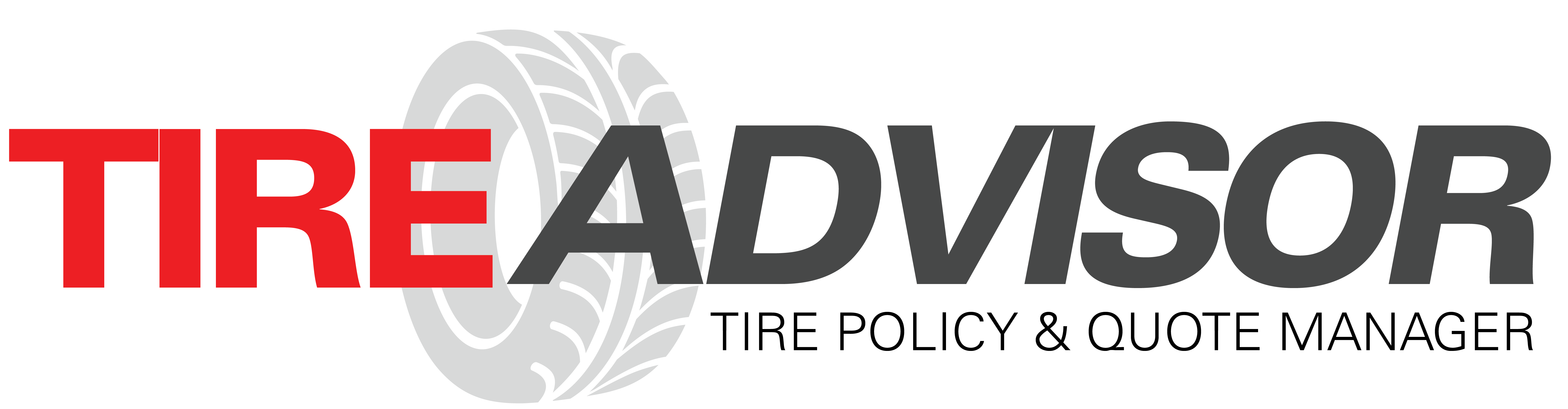 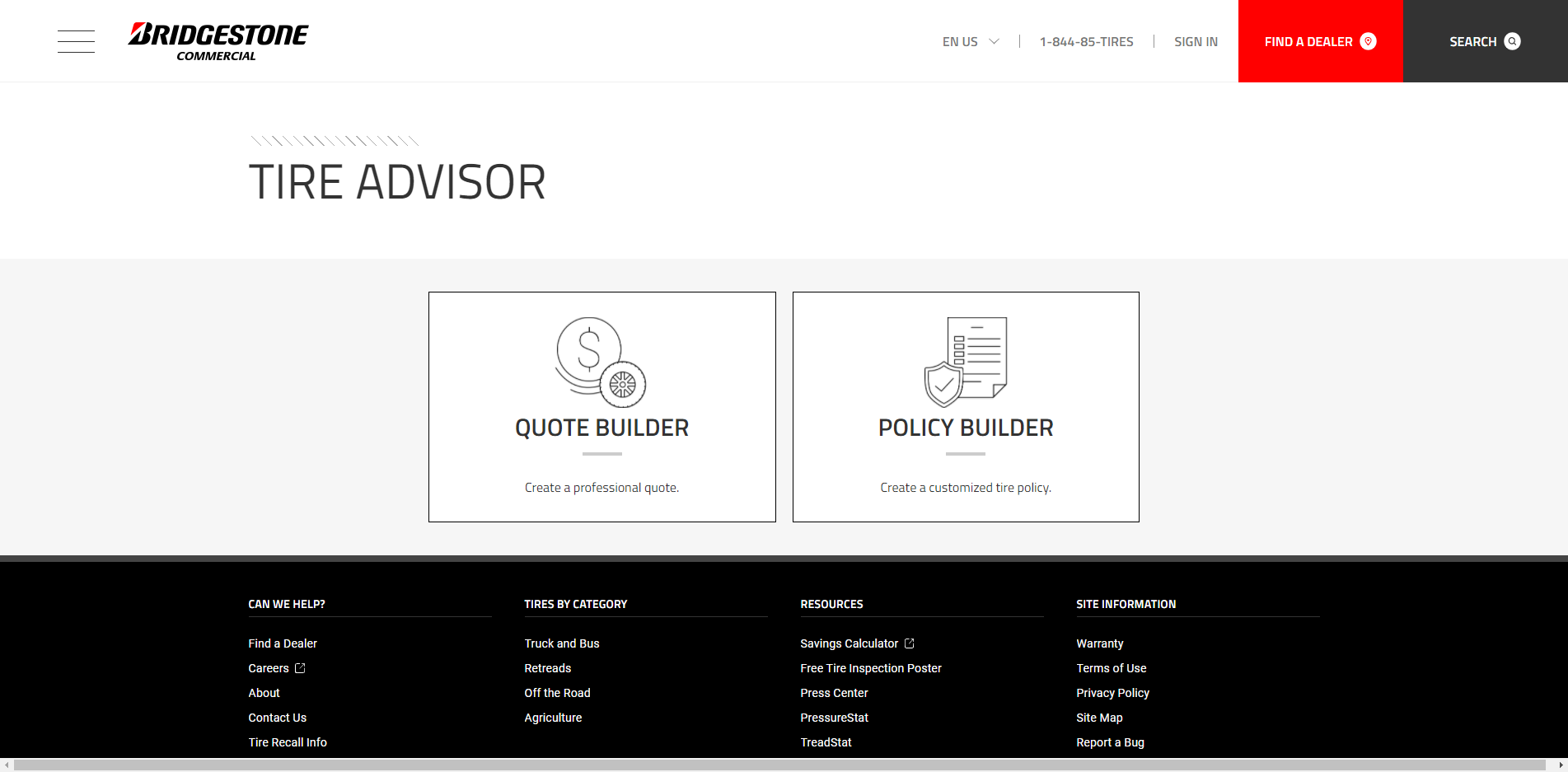 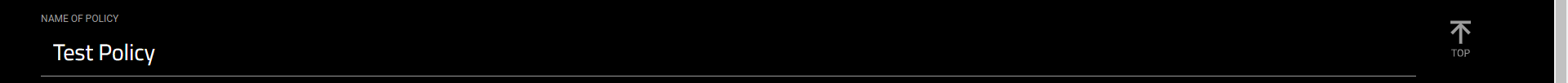 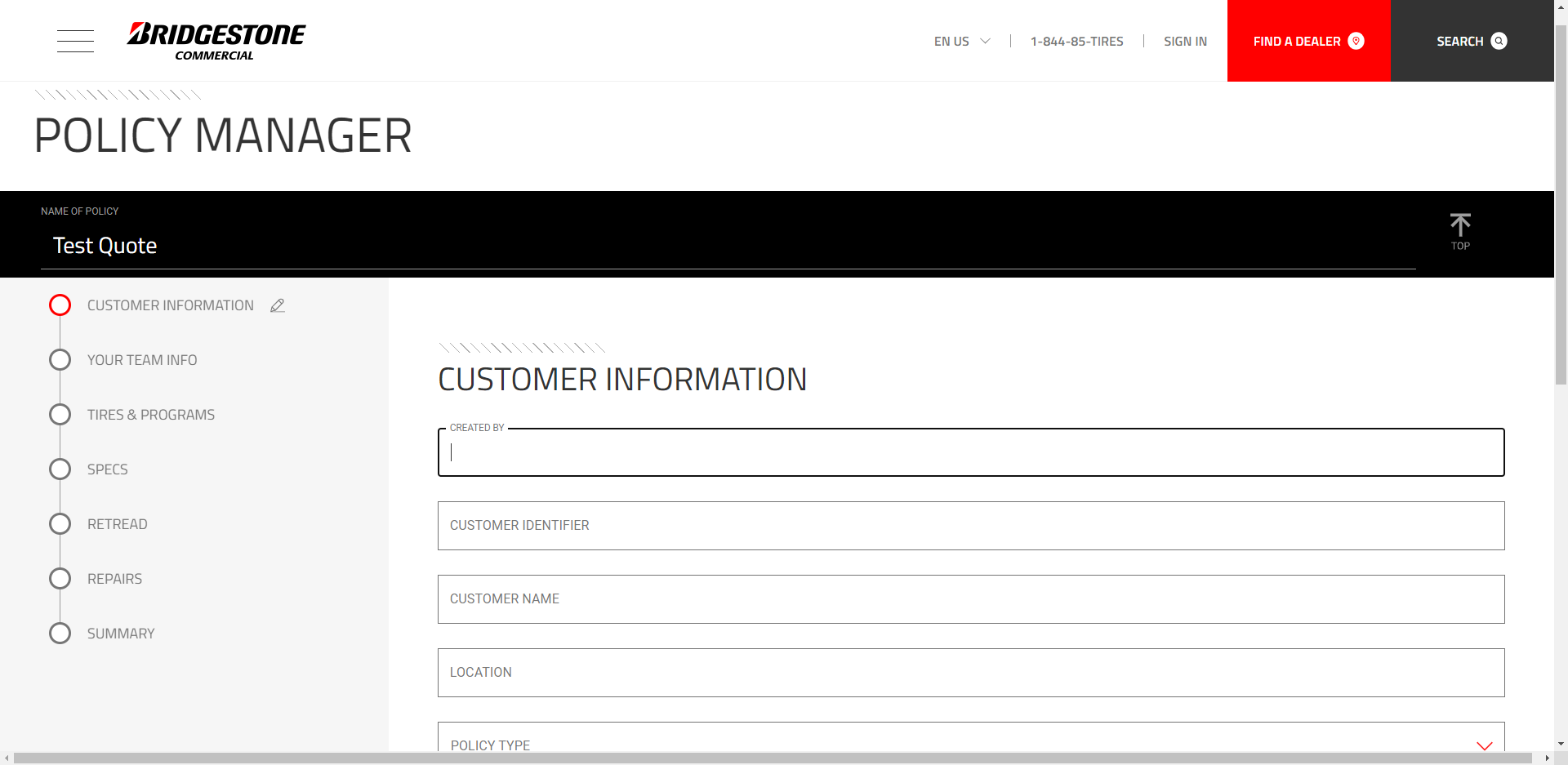 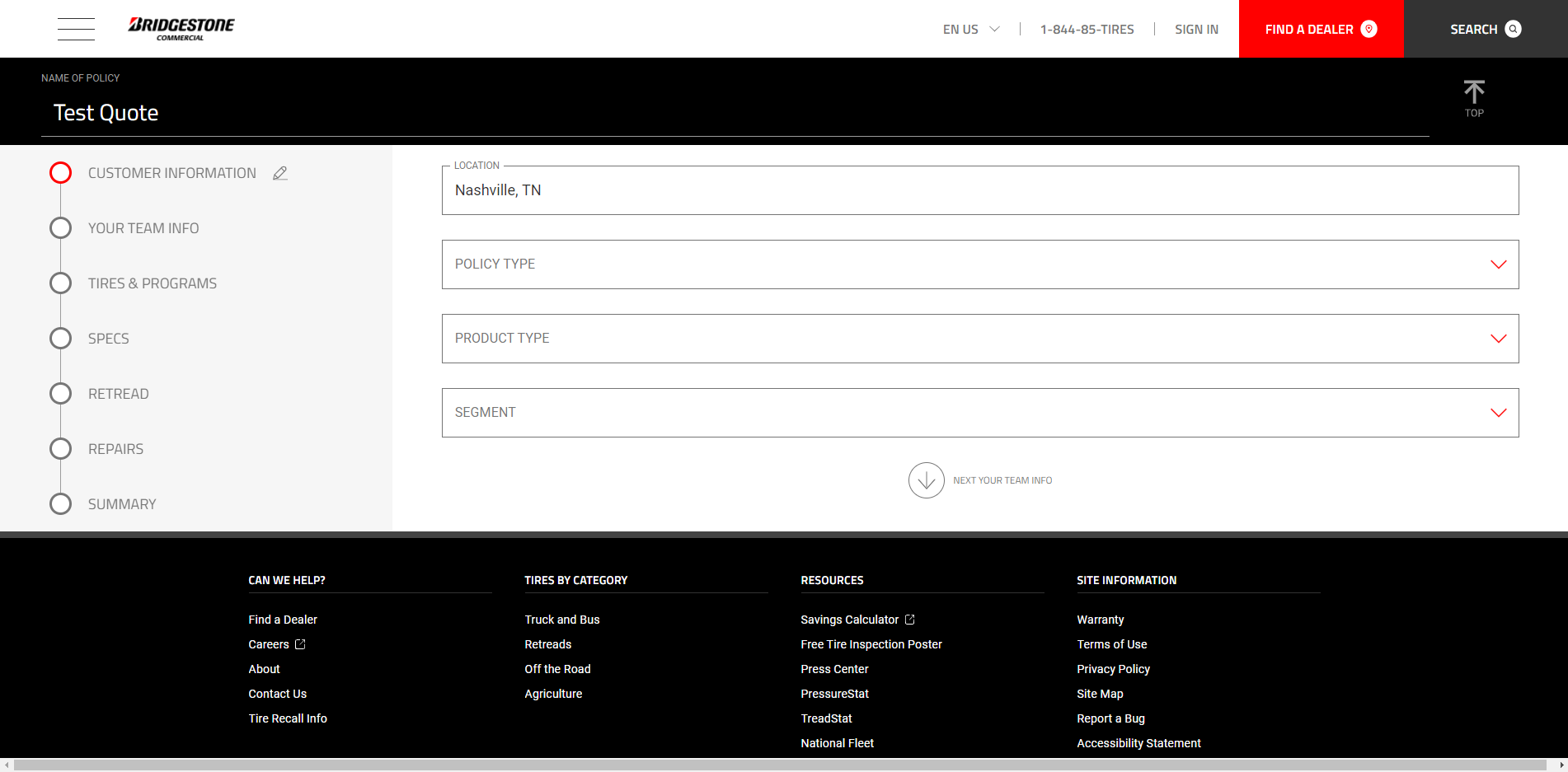 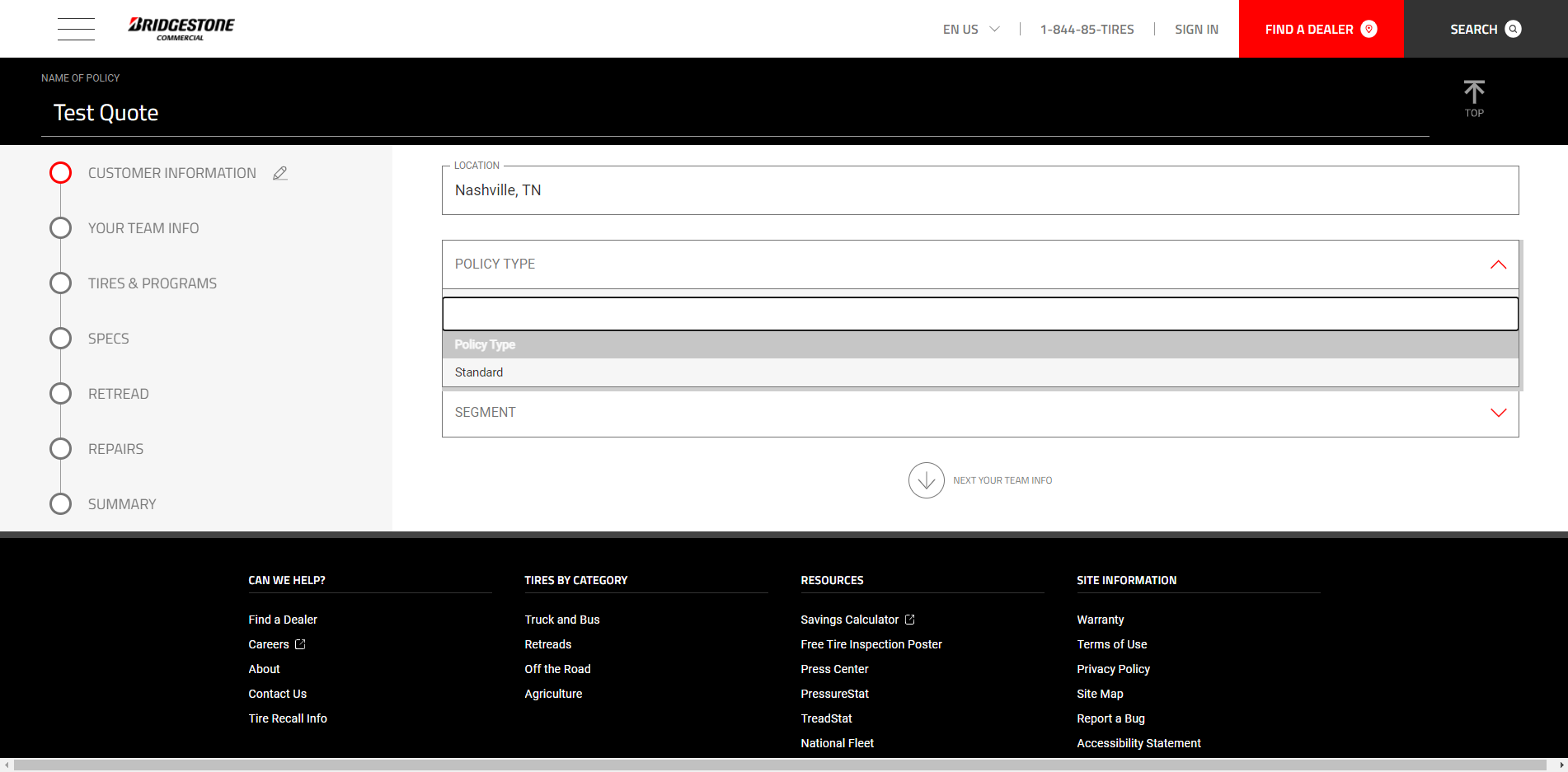 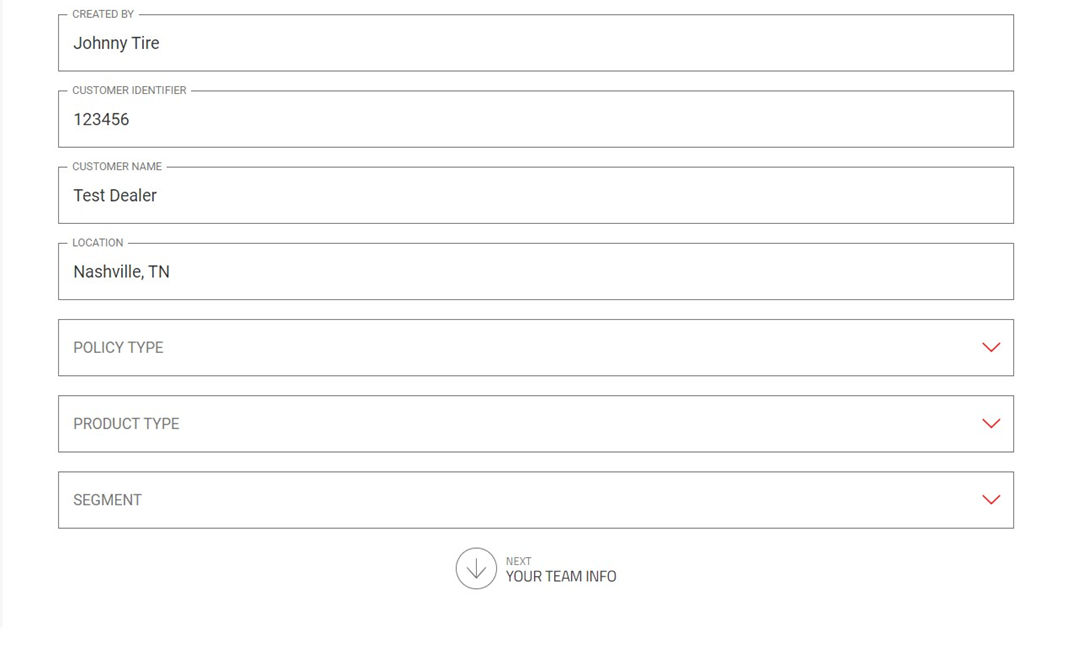 When reaching Policy  Type, click the drop down to display options.
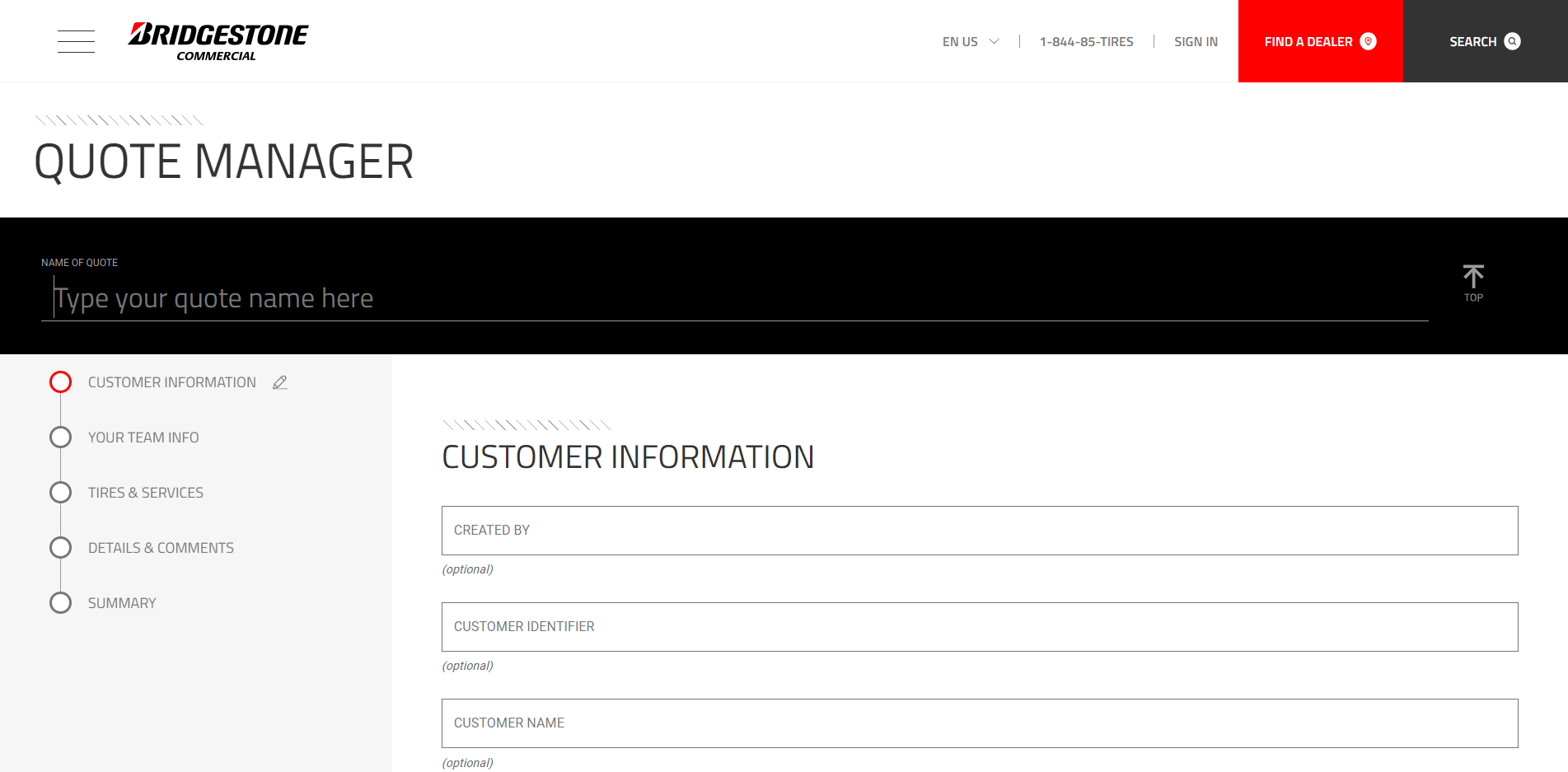 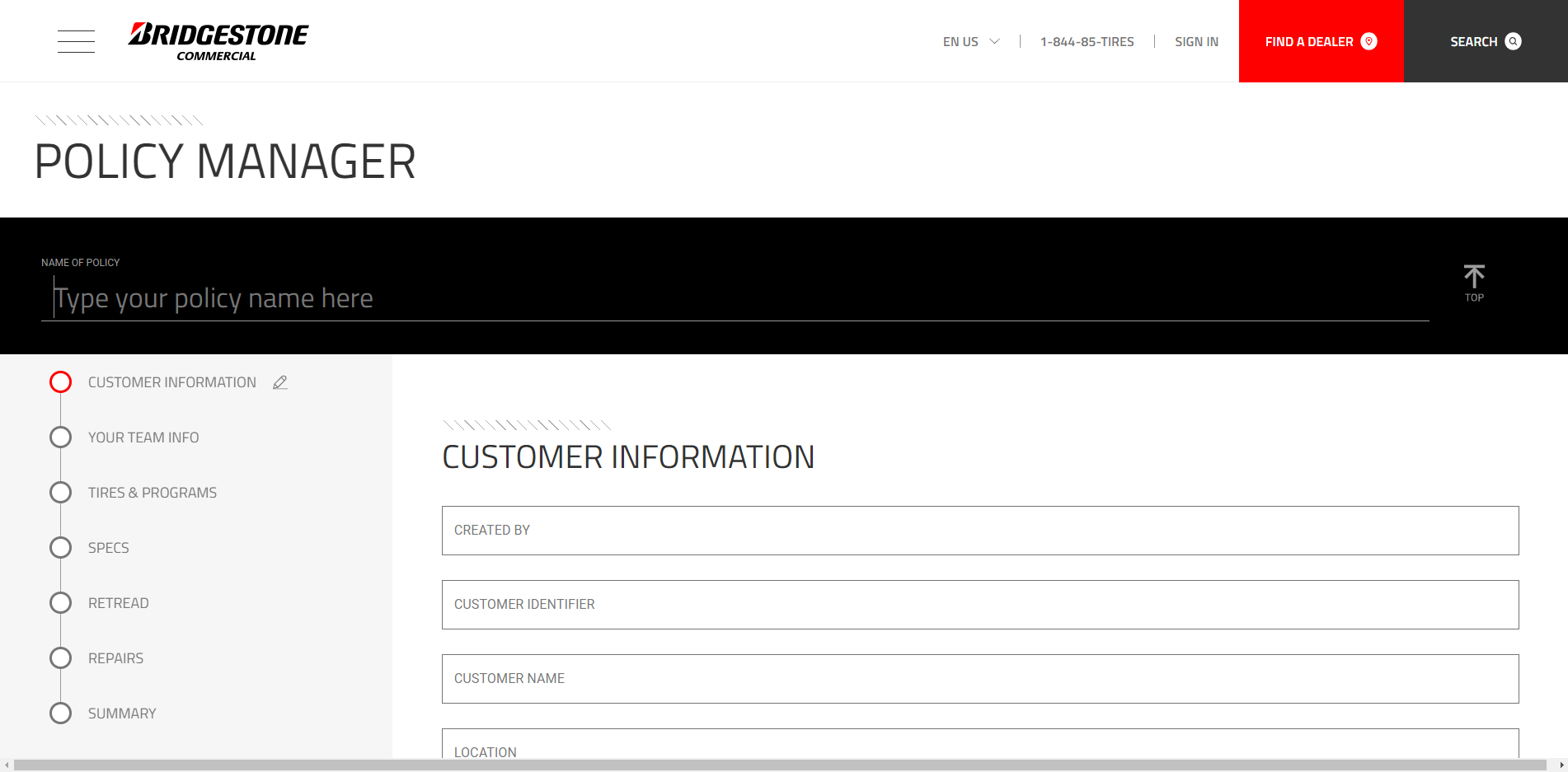 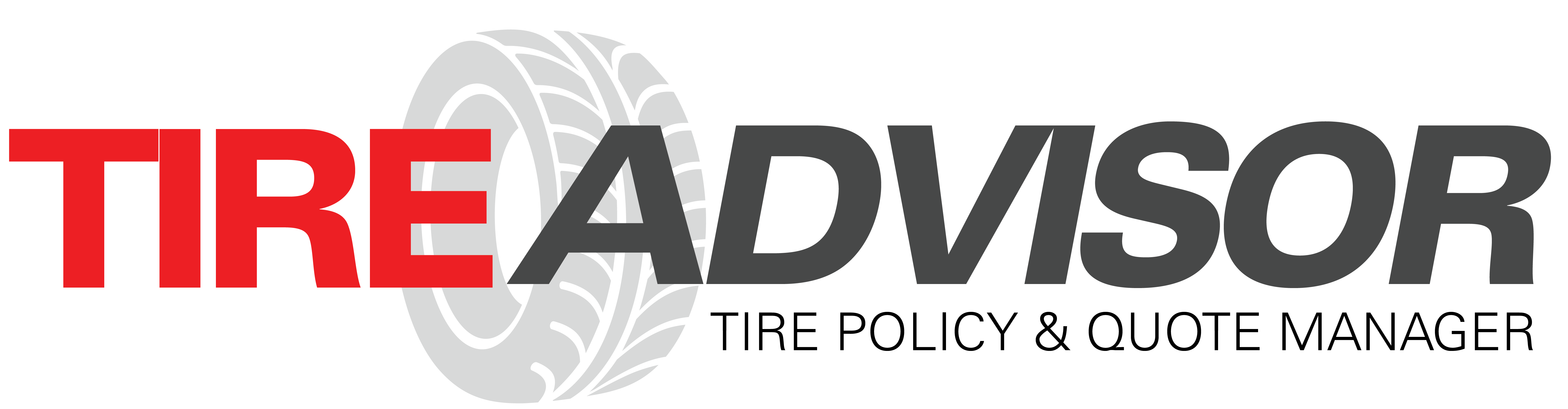 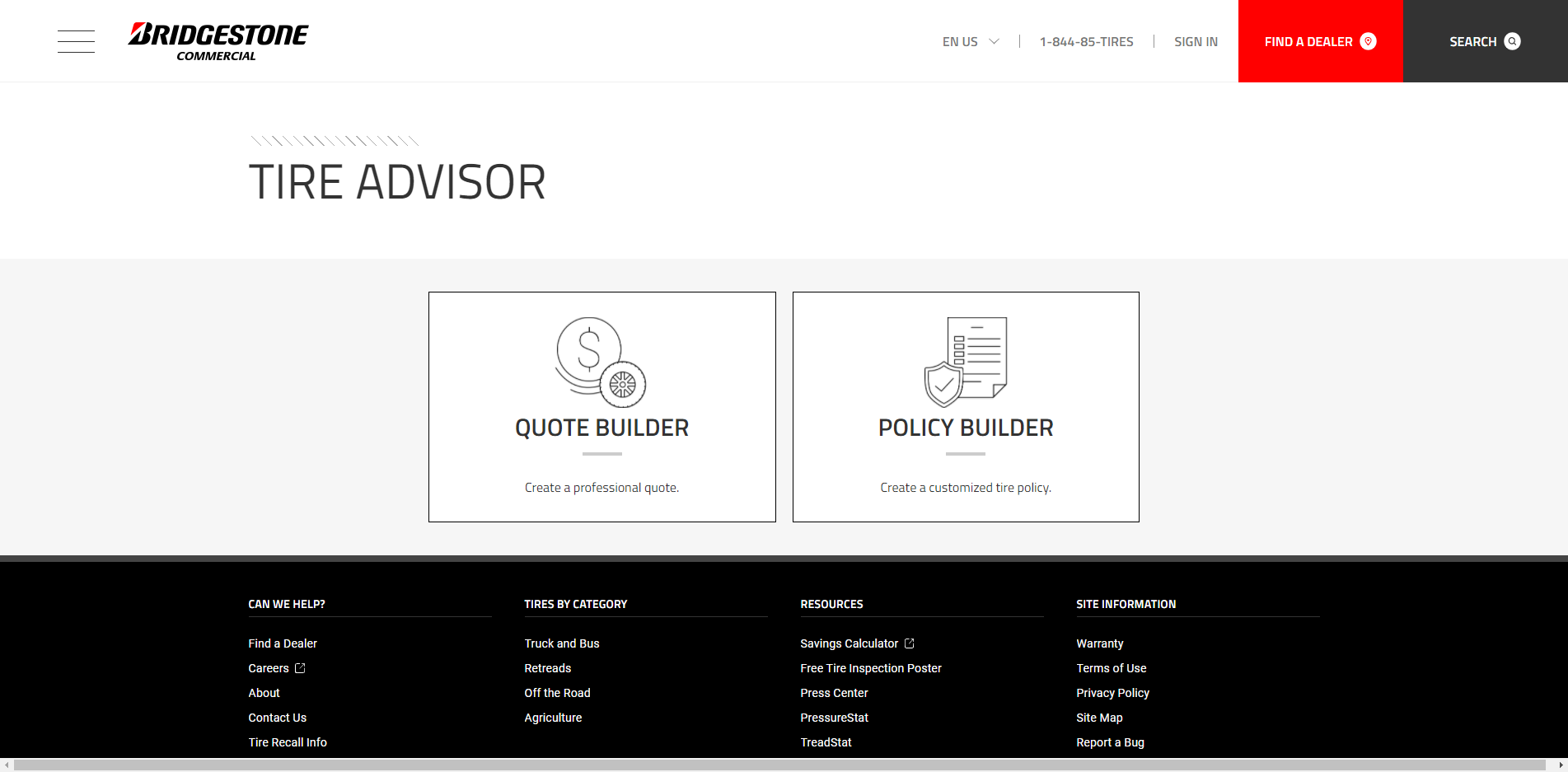 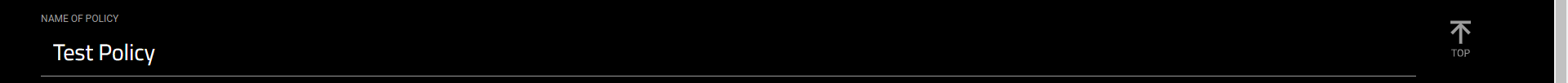 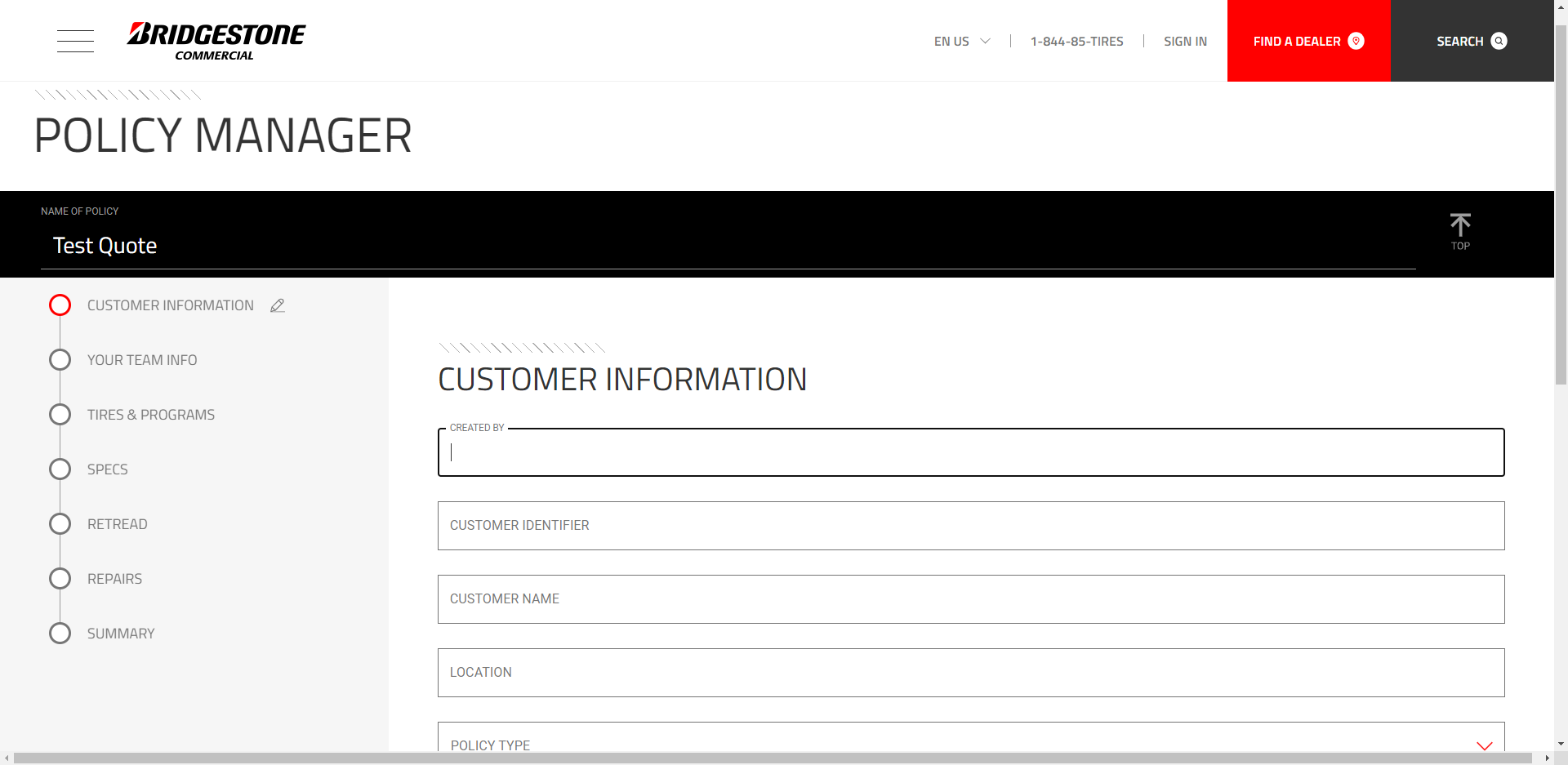 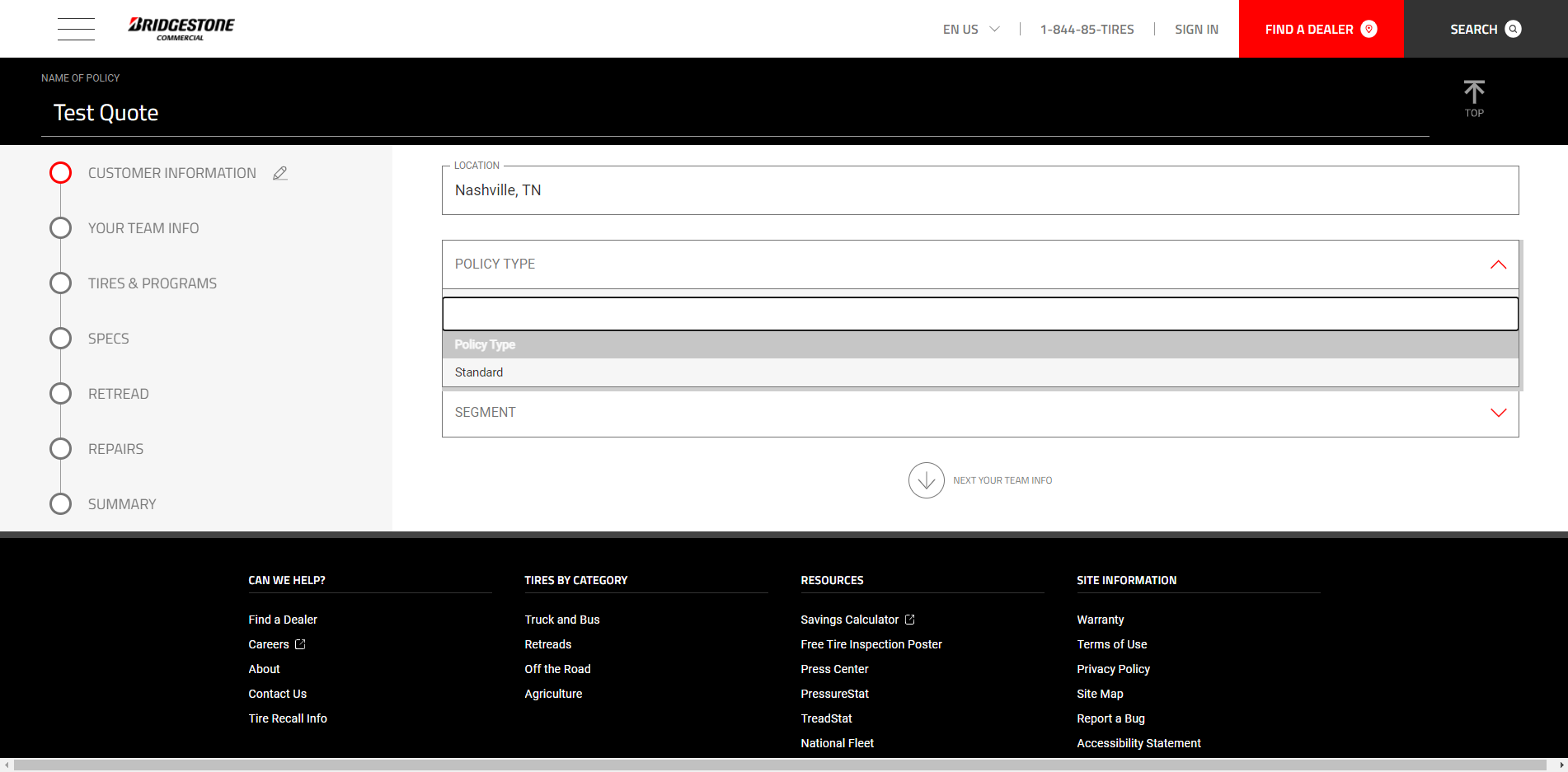 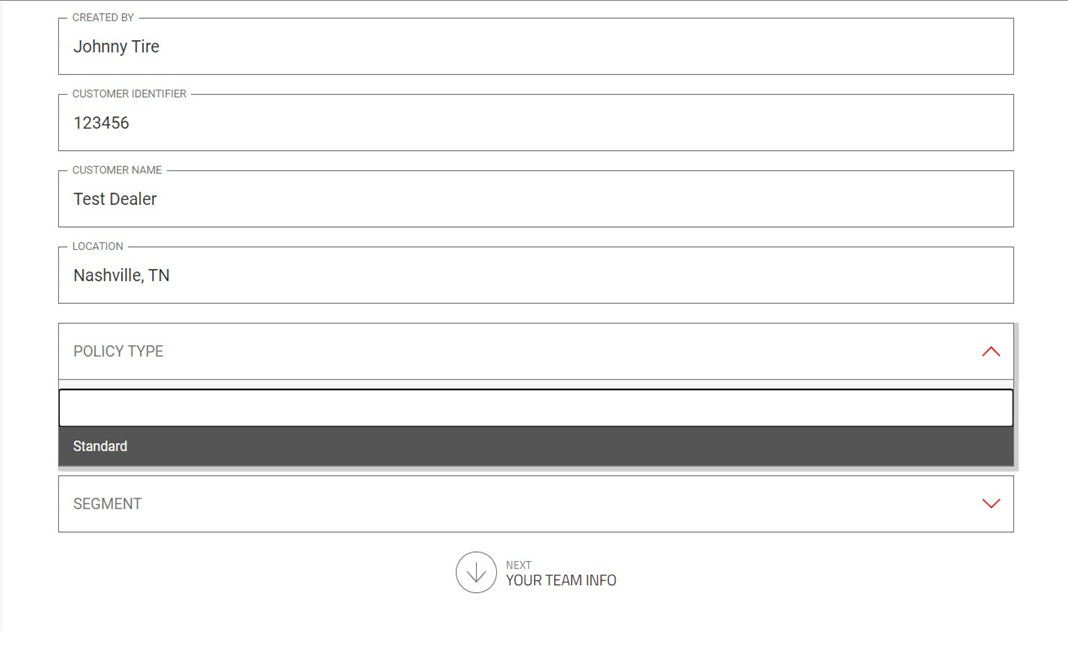 For Policy Type select standard .
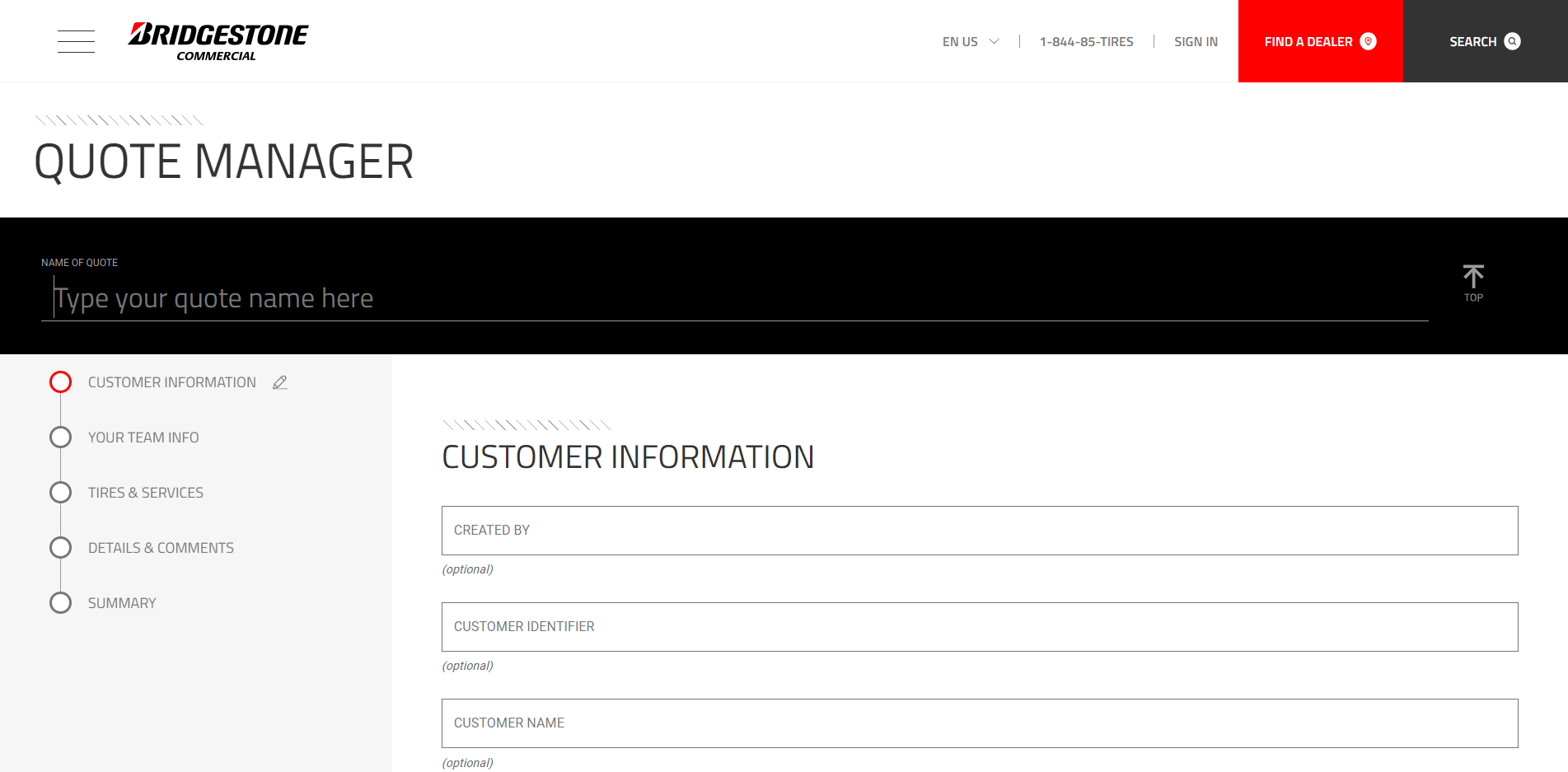 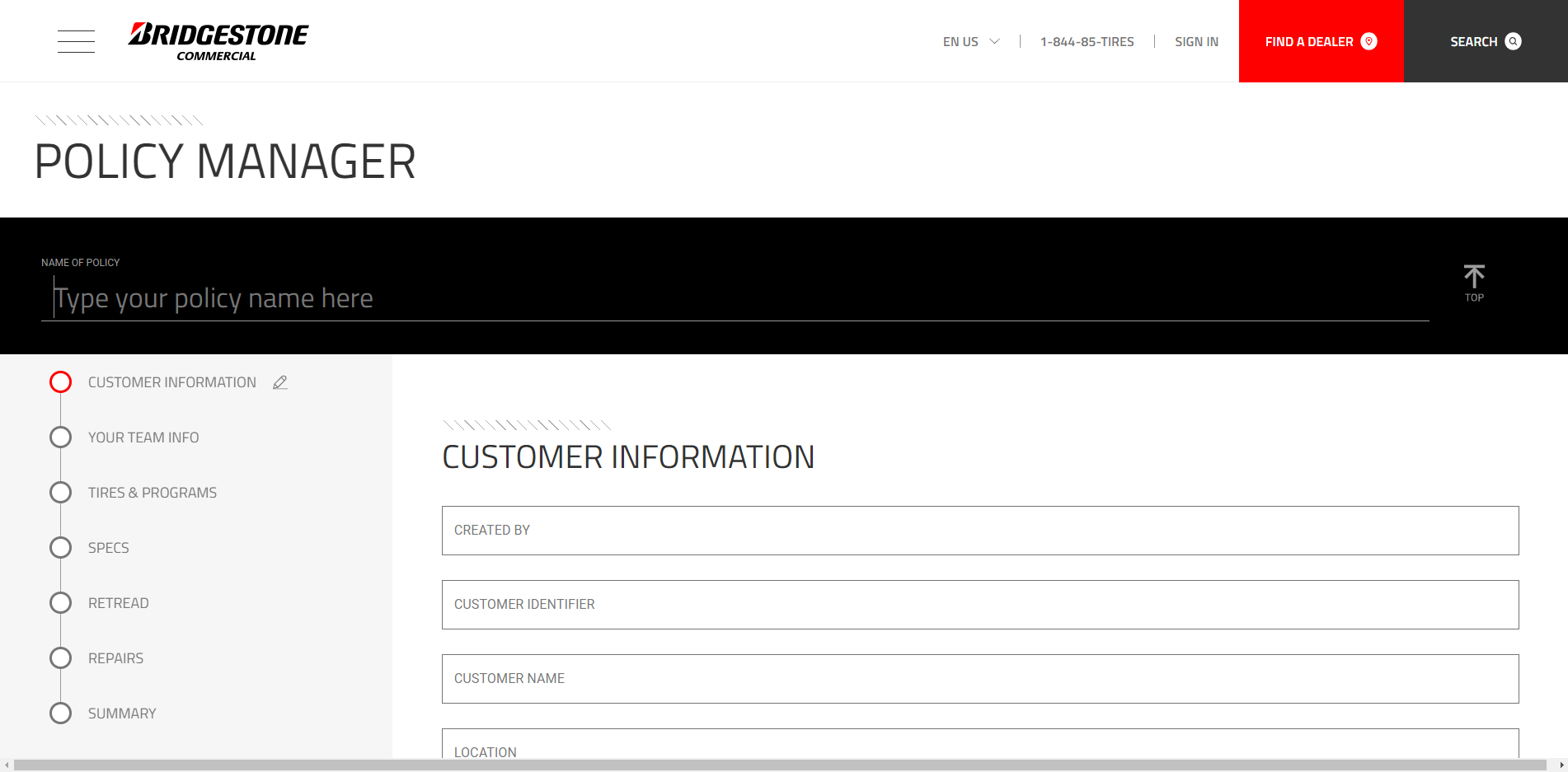 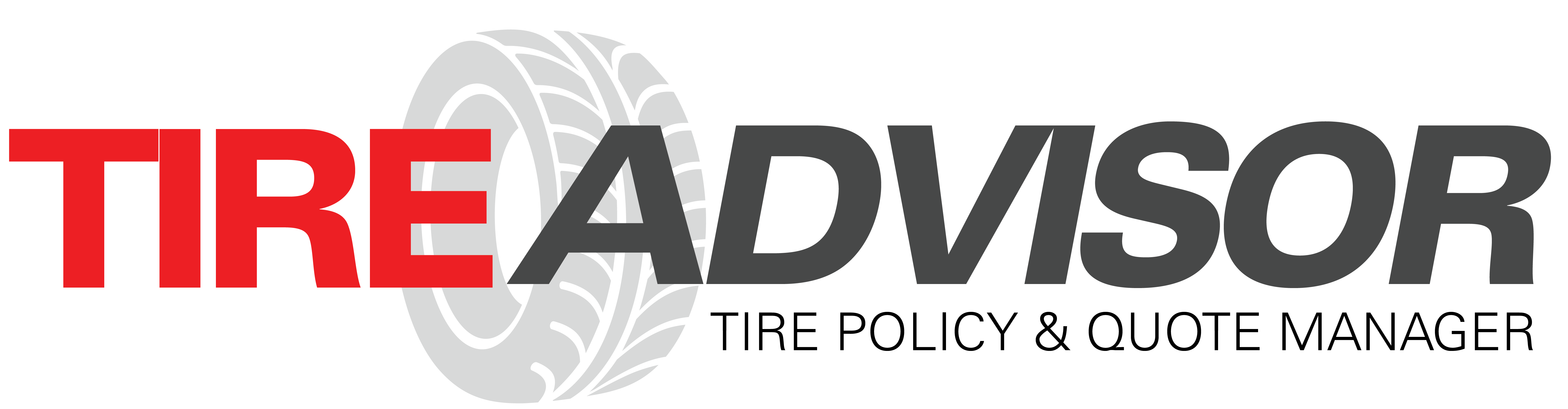 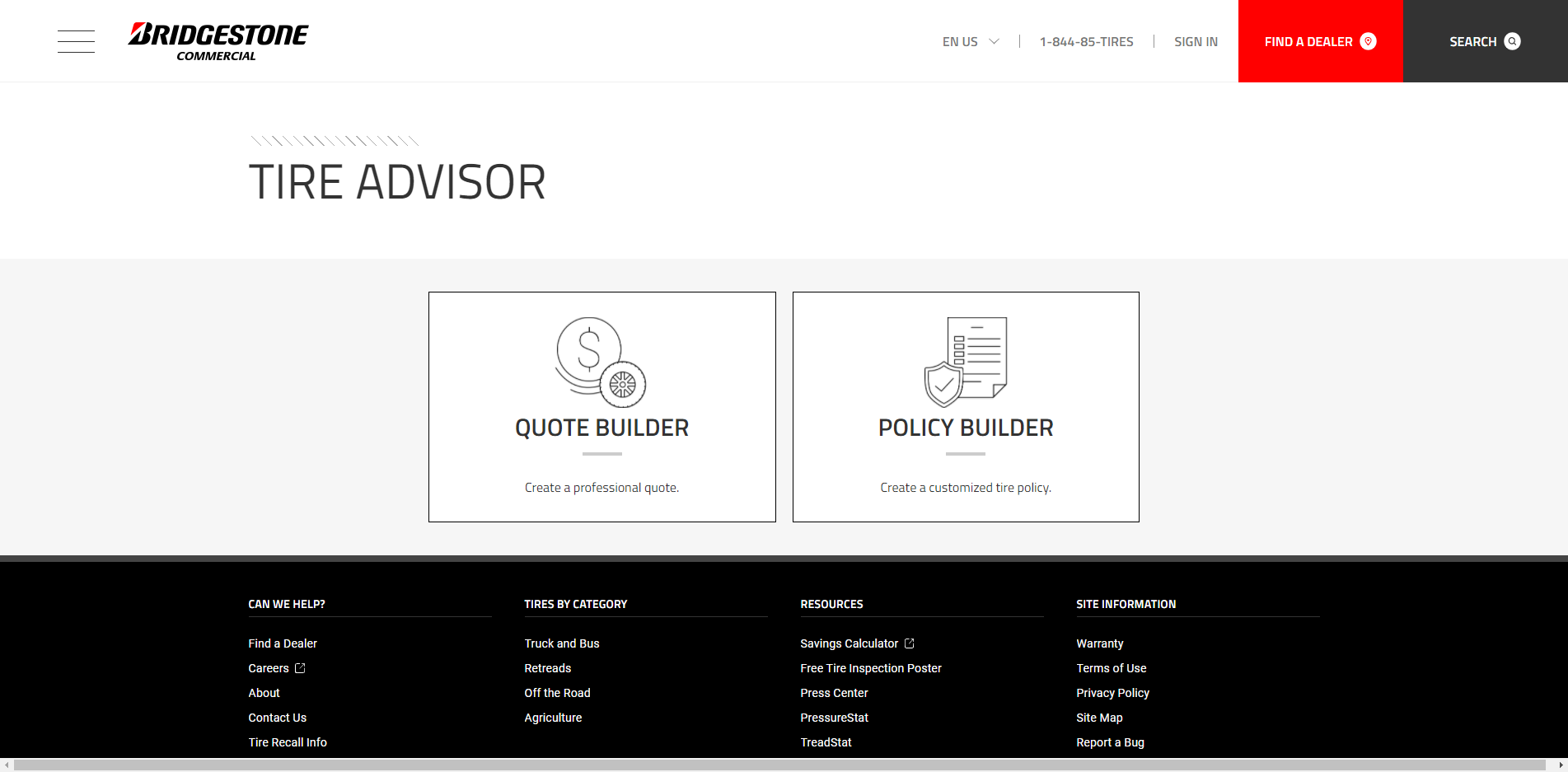 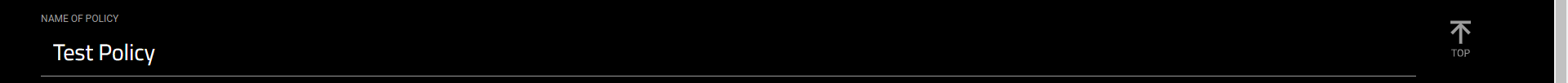 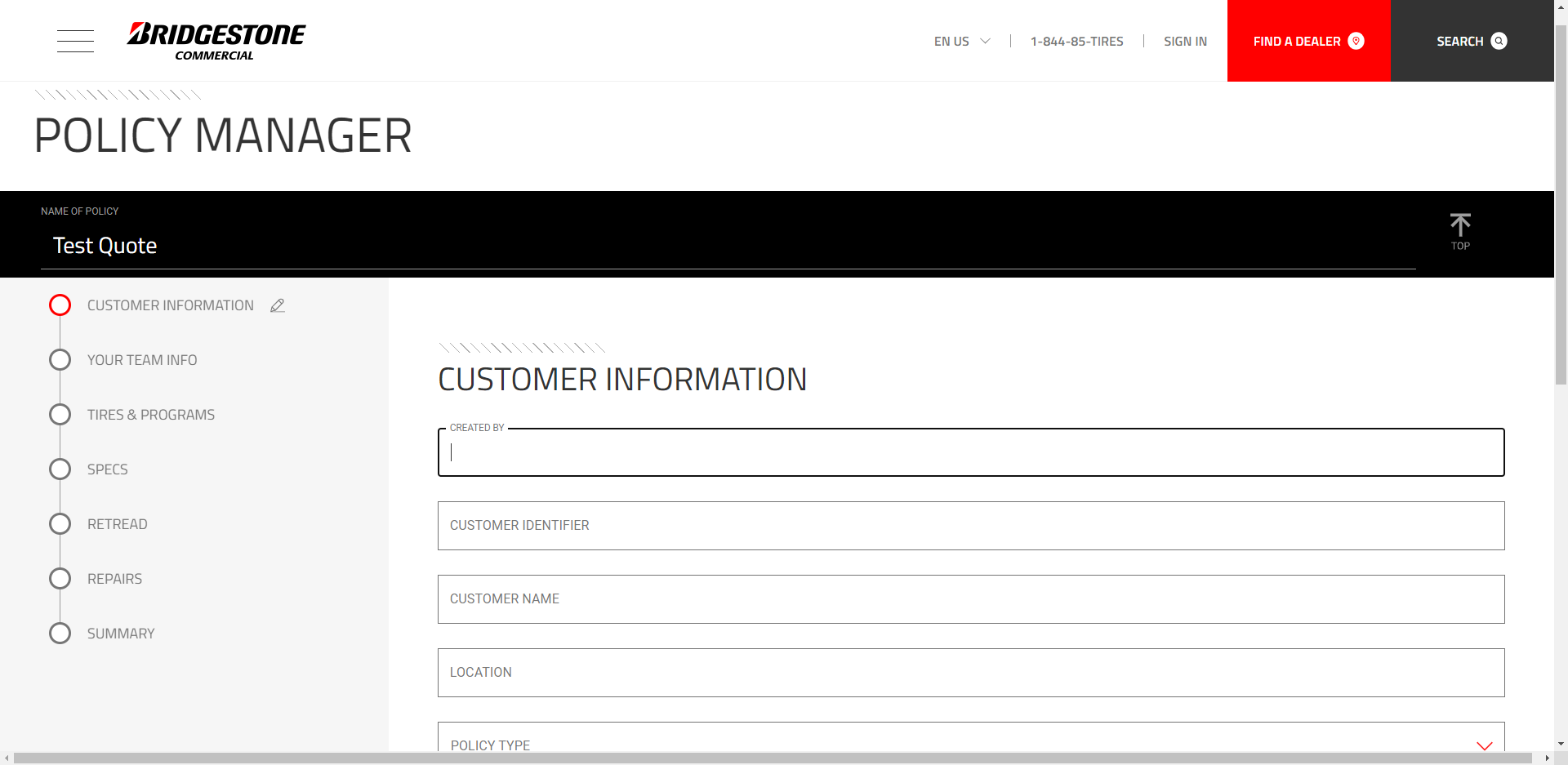 For Product Type, multiple options are available. Select and click the one that fits this policy quote.
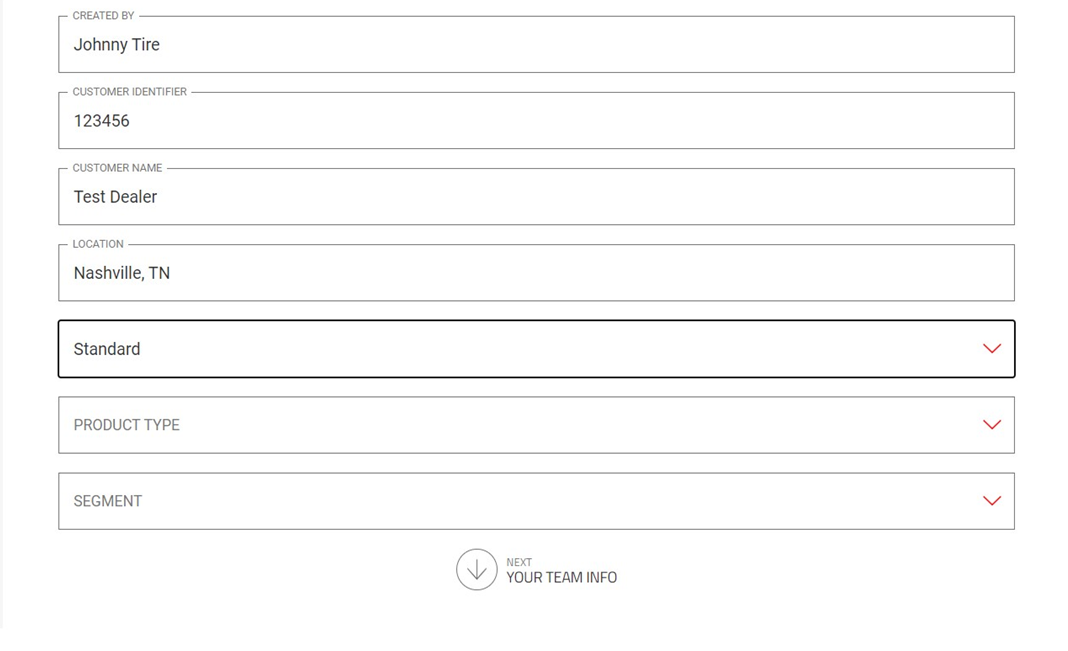 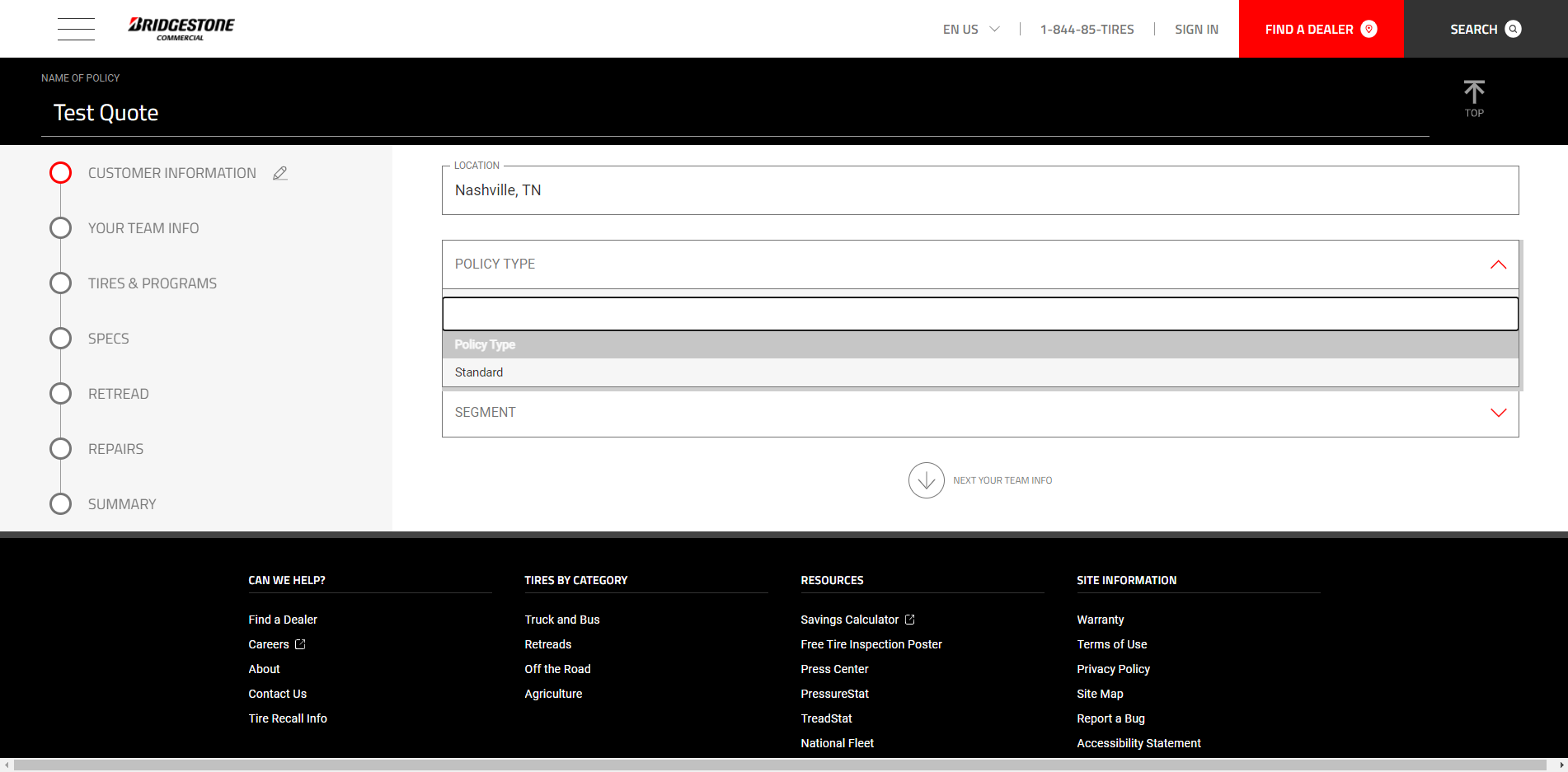 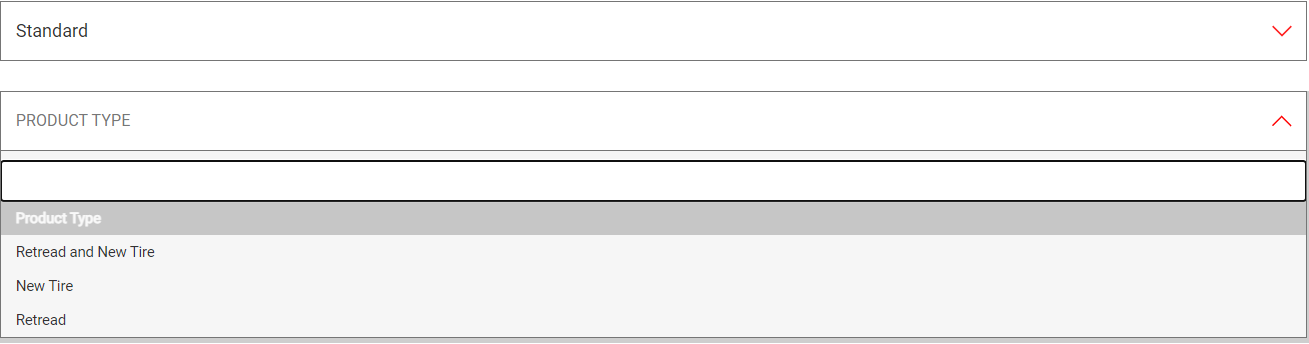 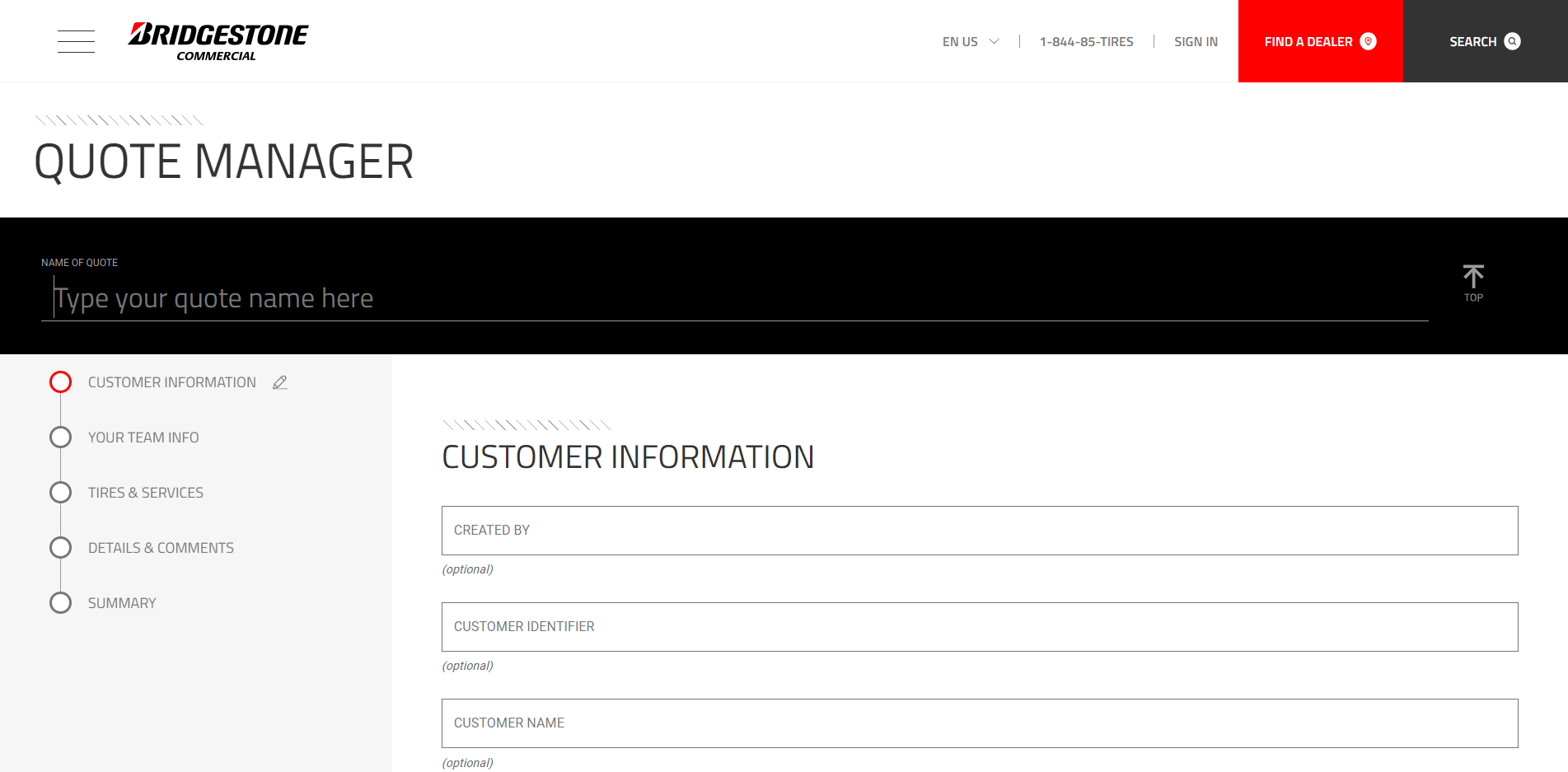 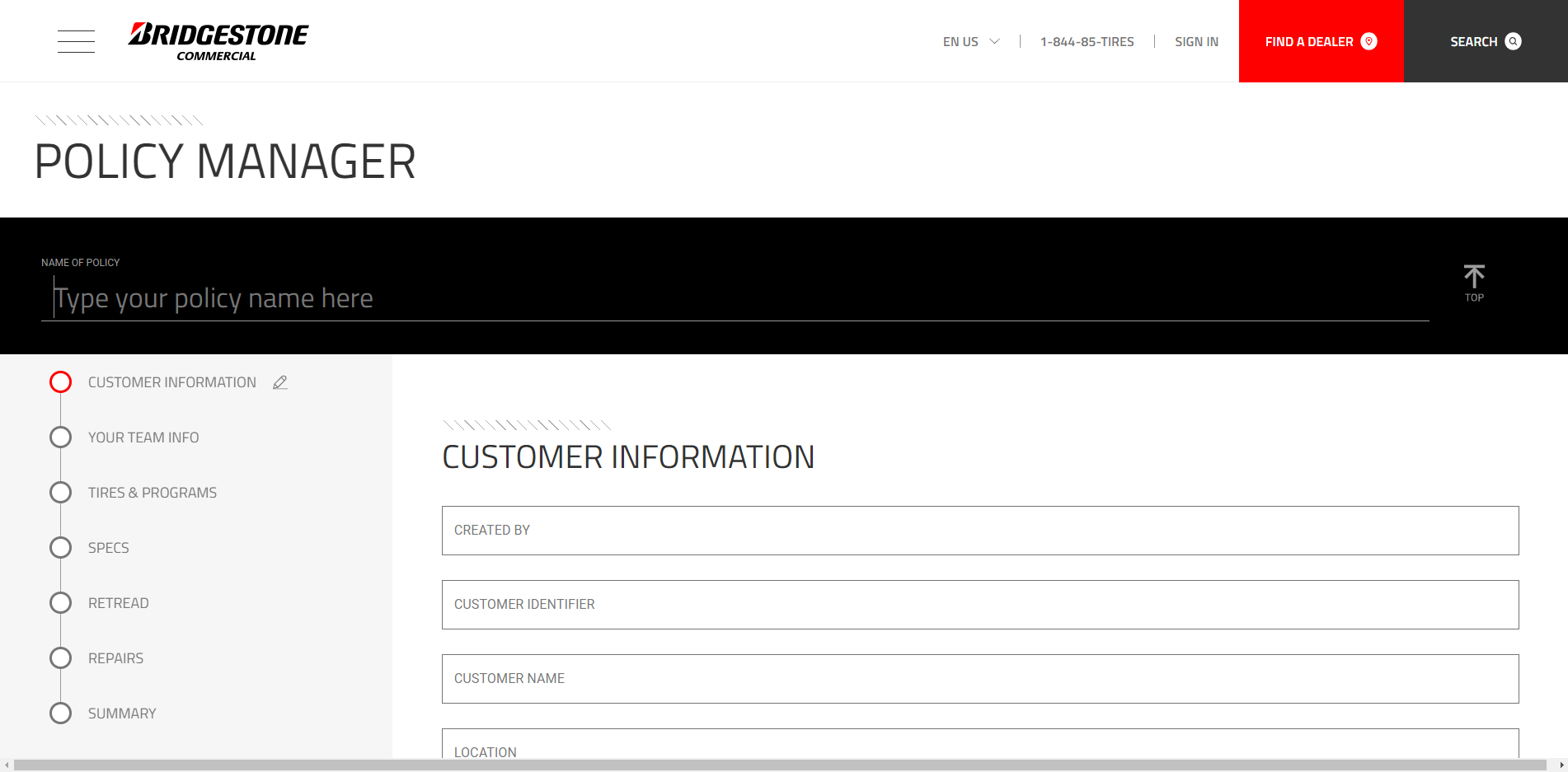 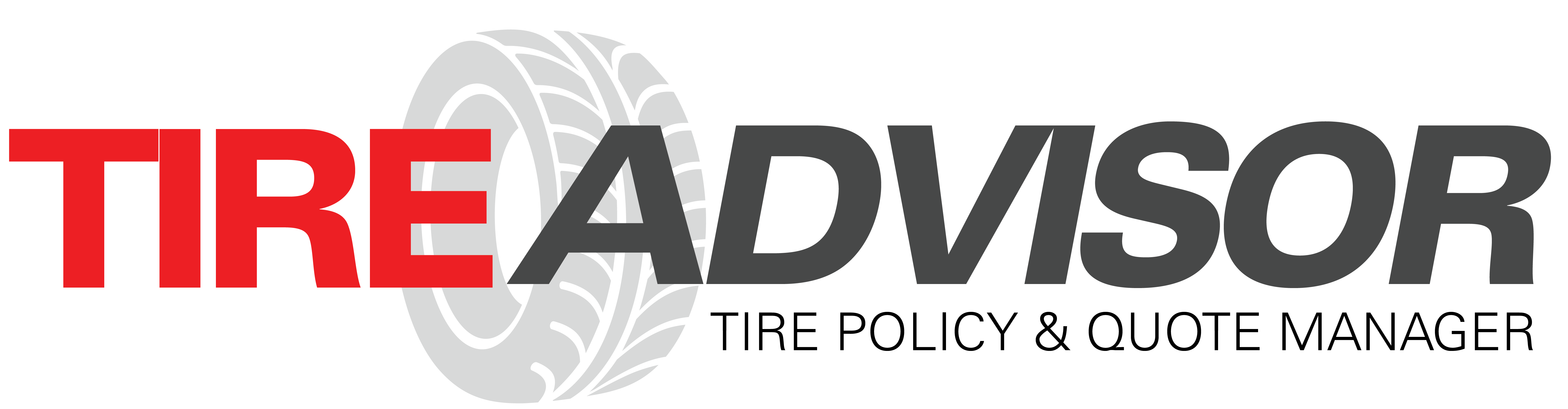 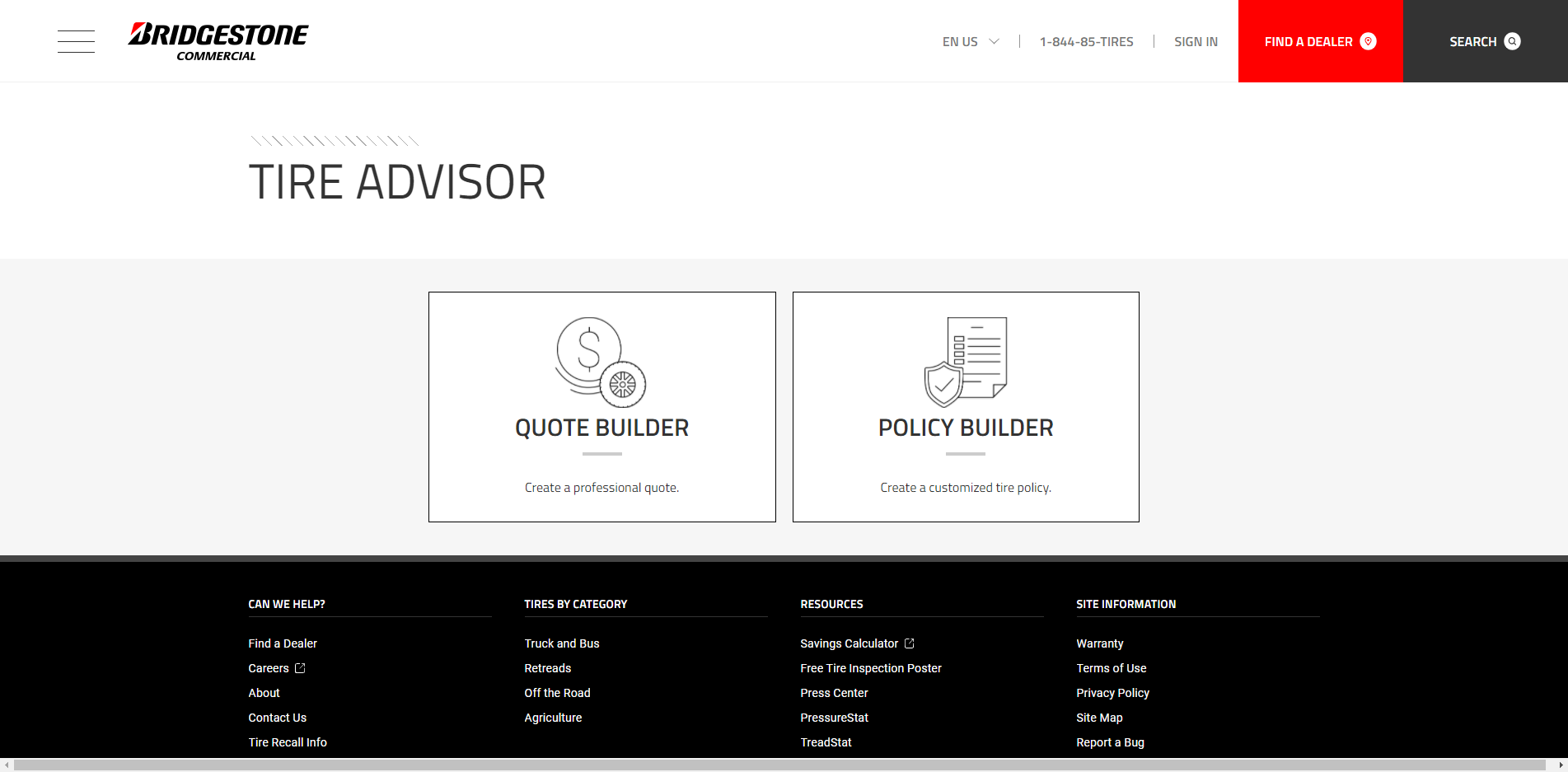 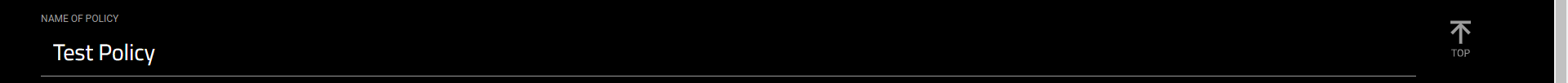 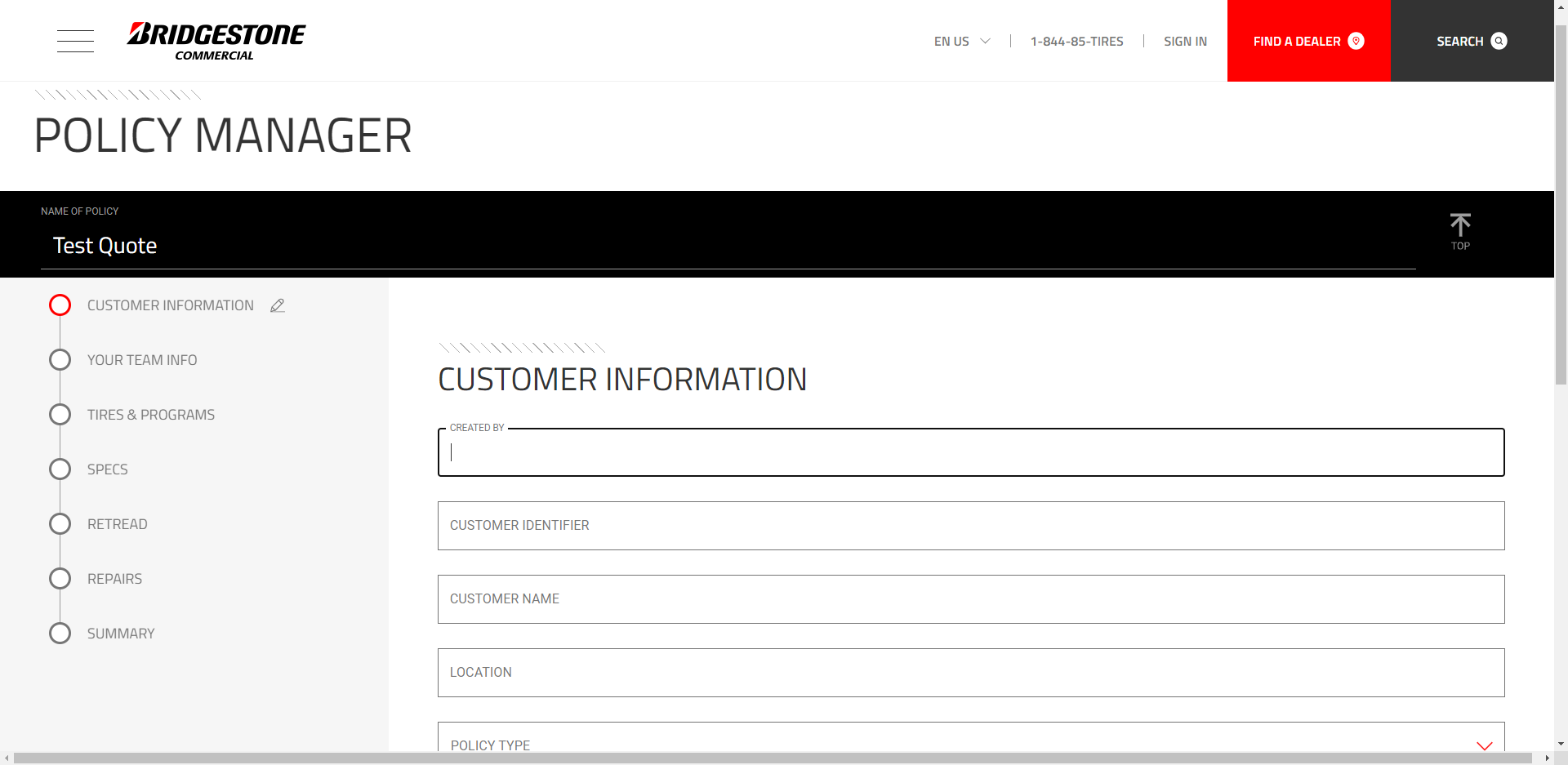 For Segment, the options of Truck Tires and Light Truck    are available. Click on one    to select.
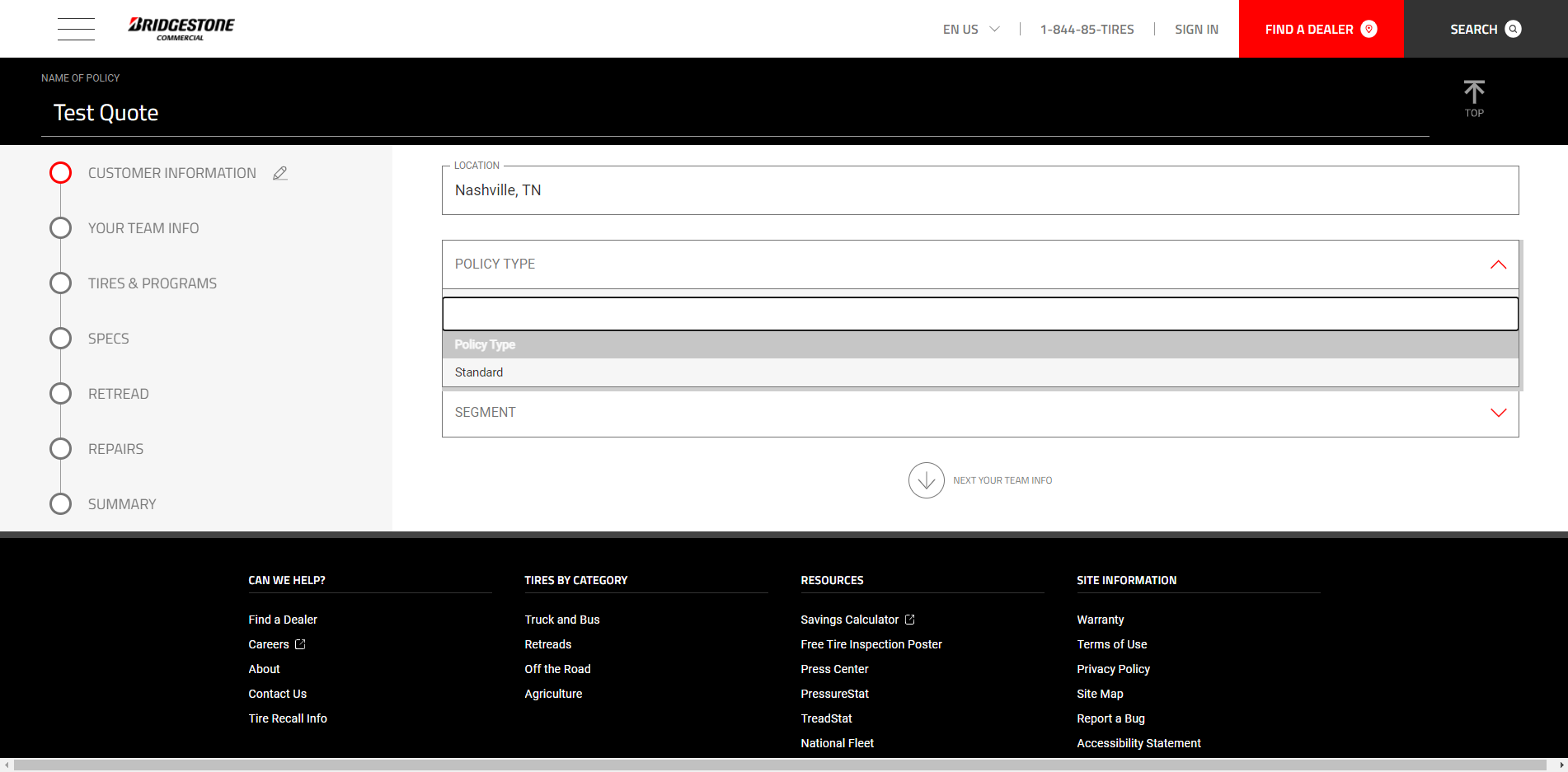 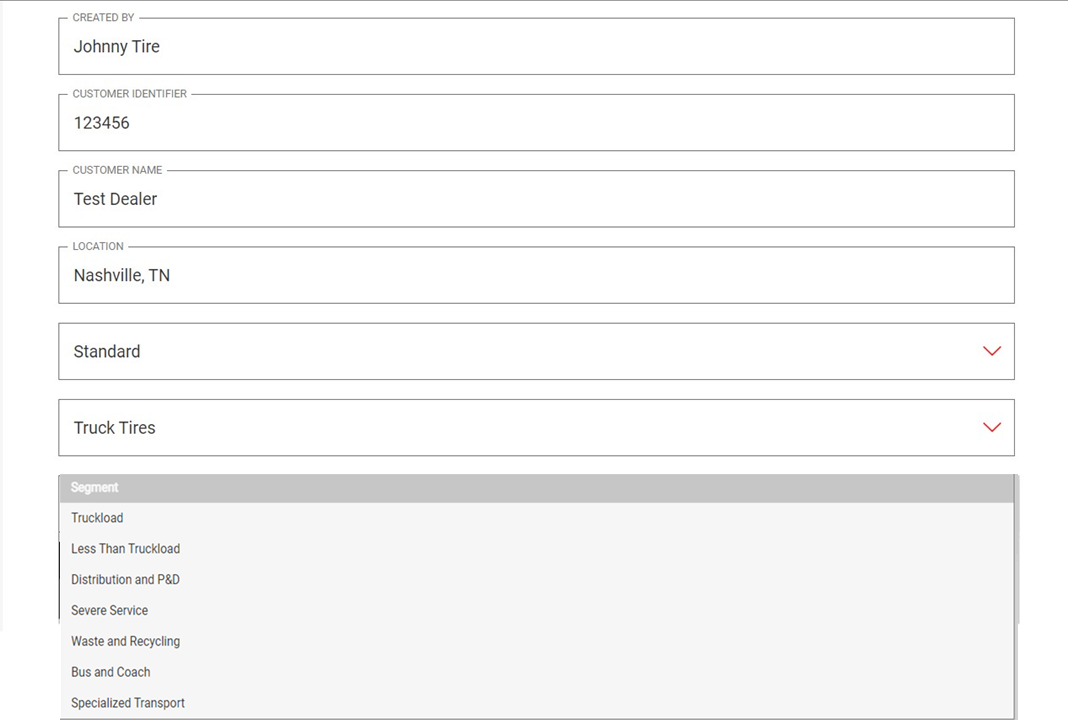 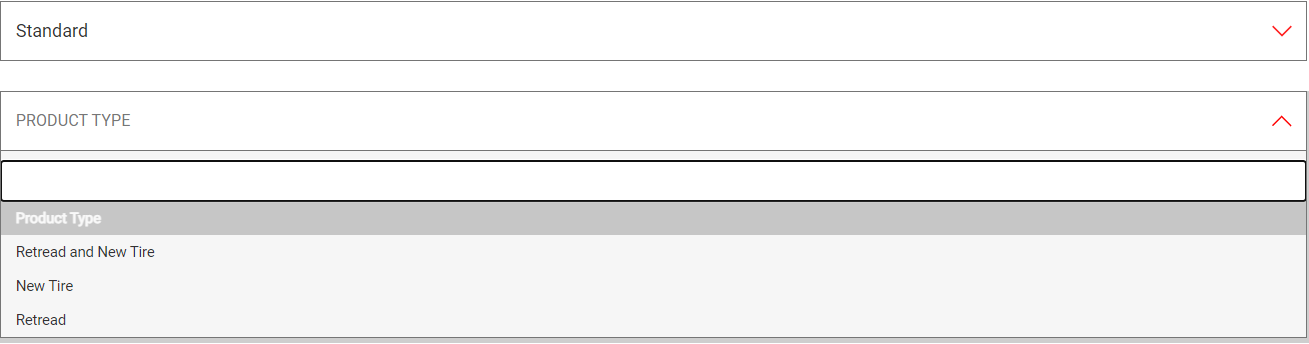 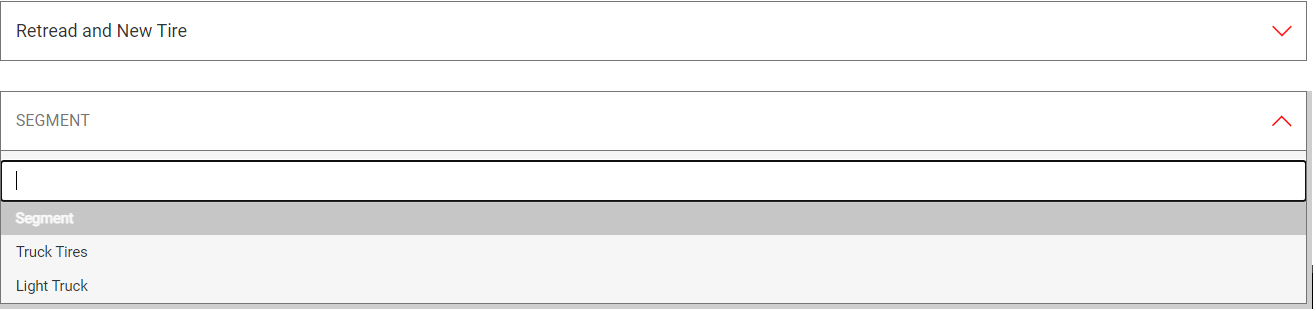 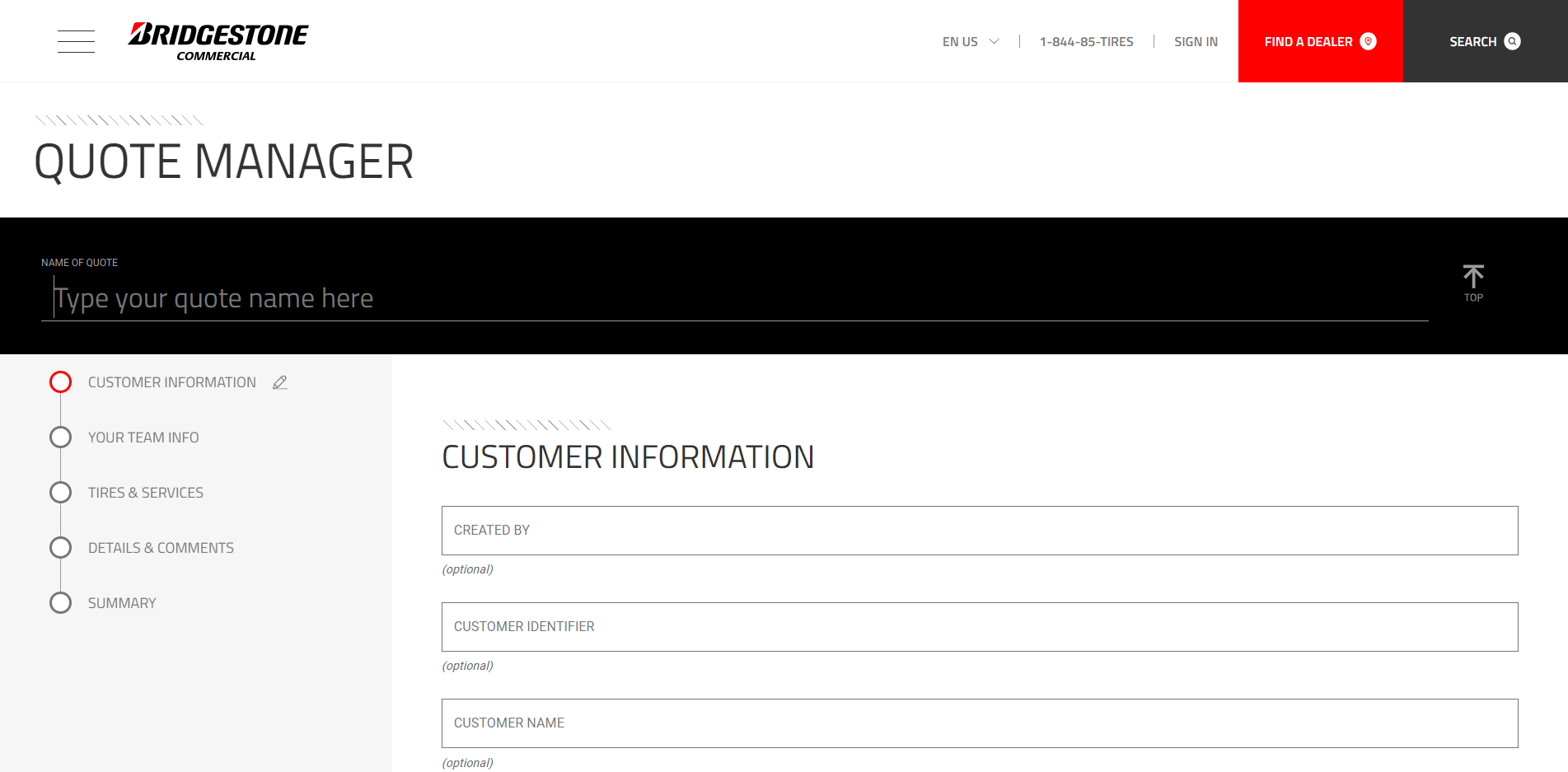 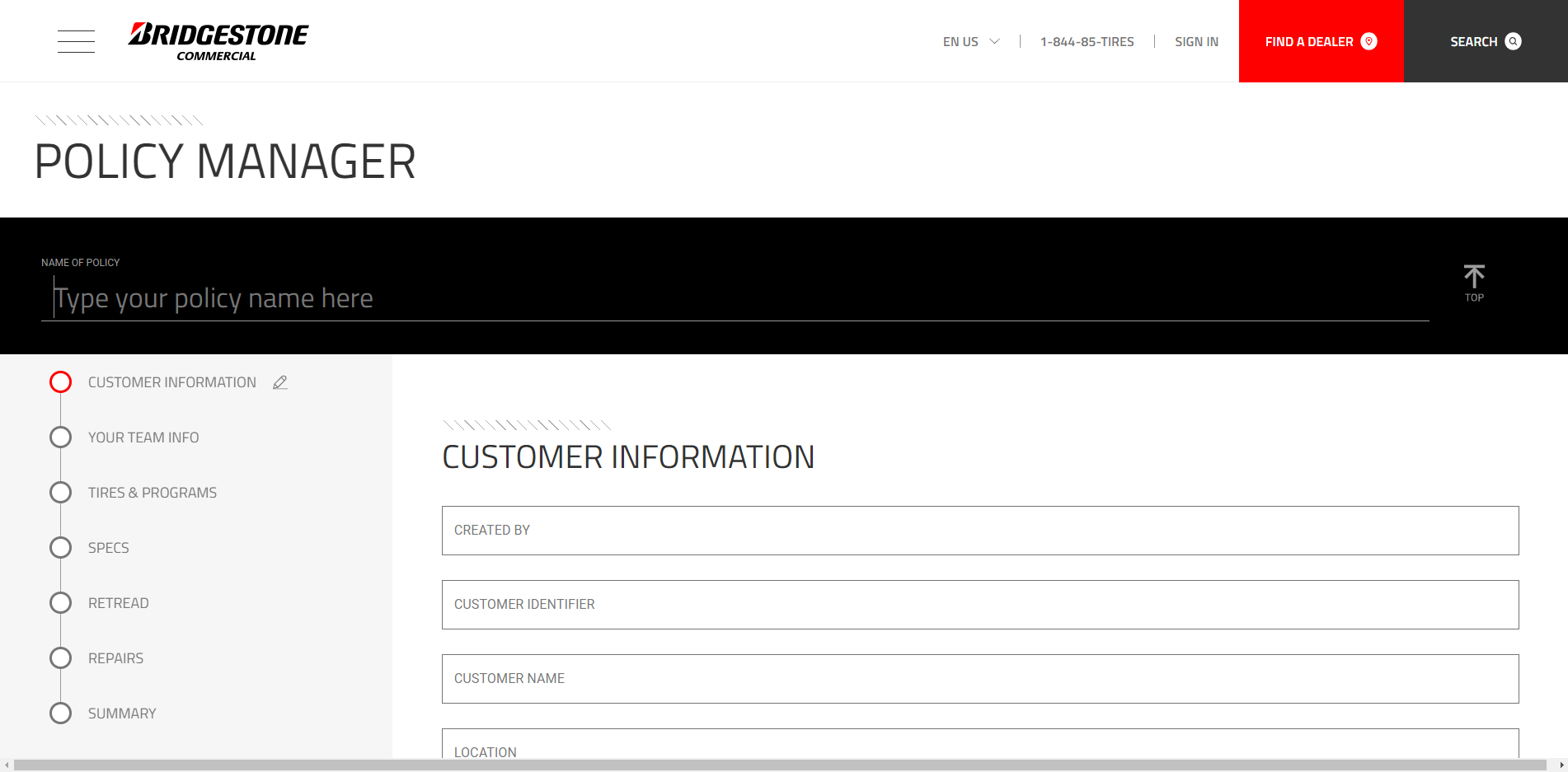 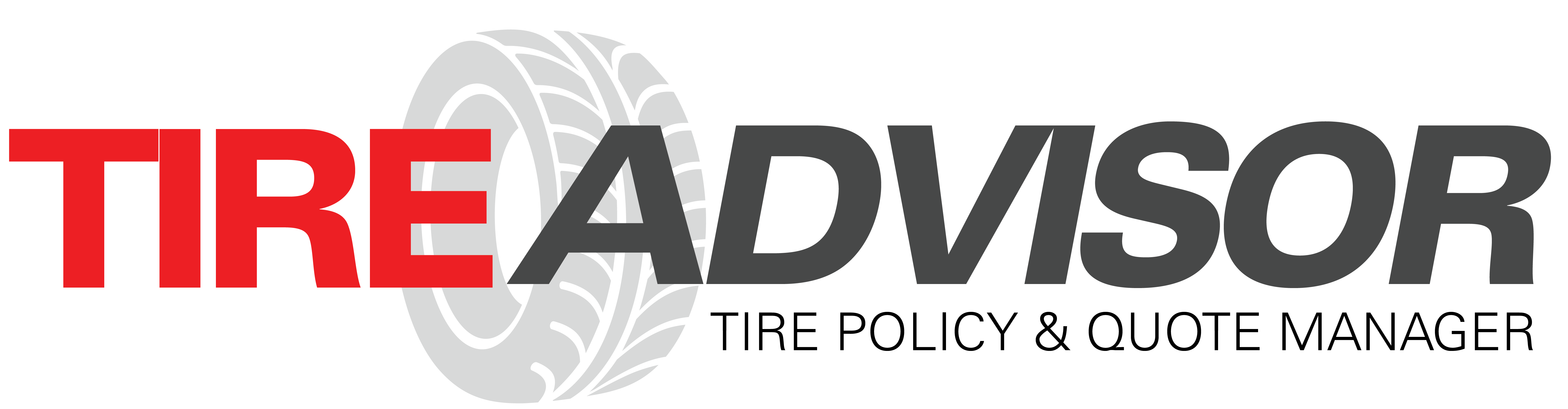 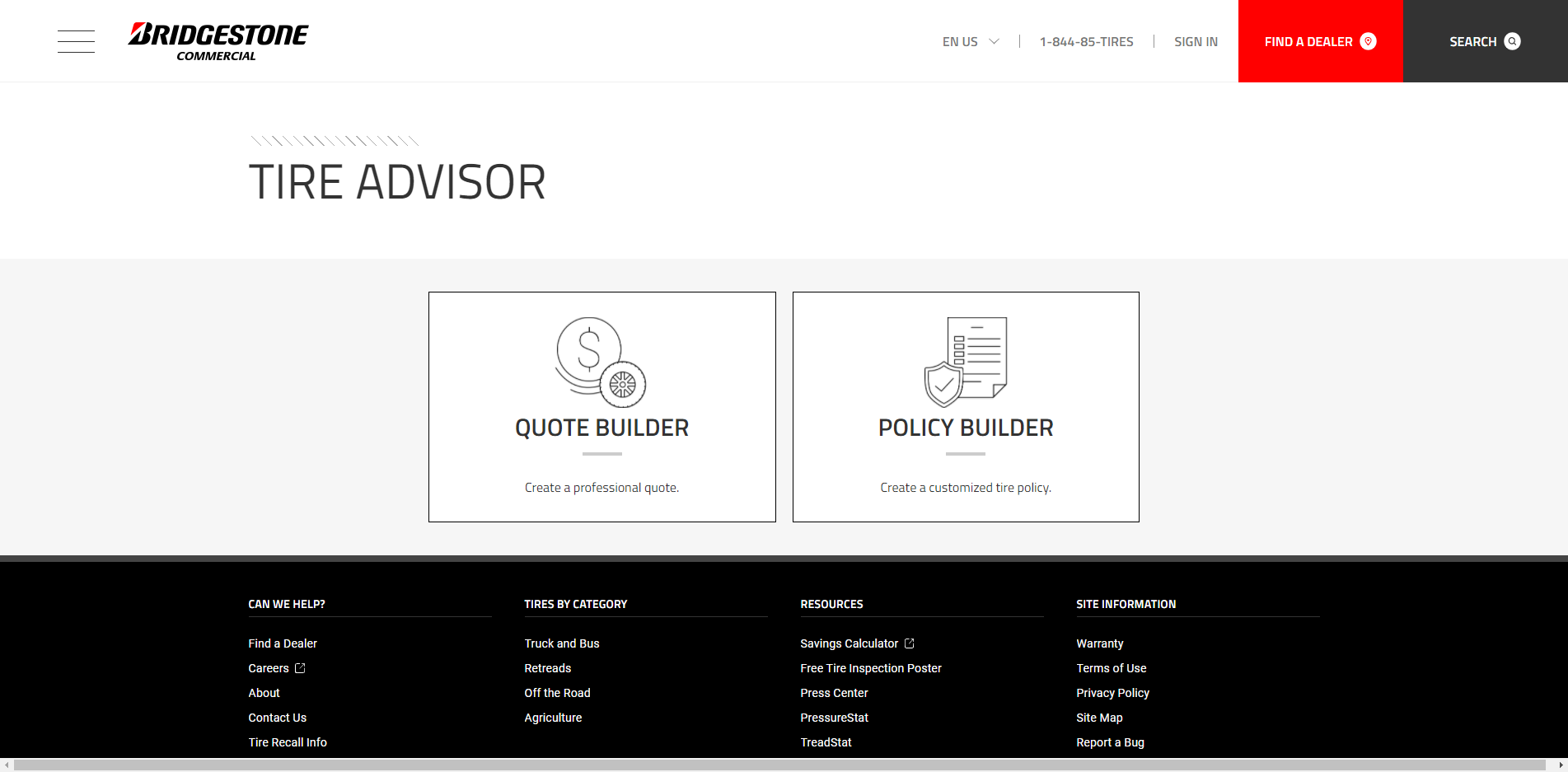 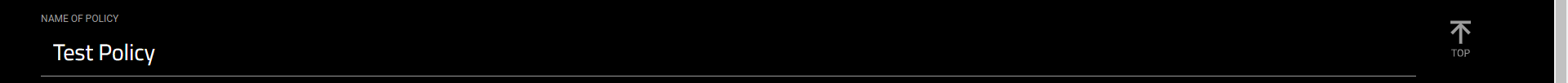 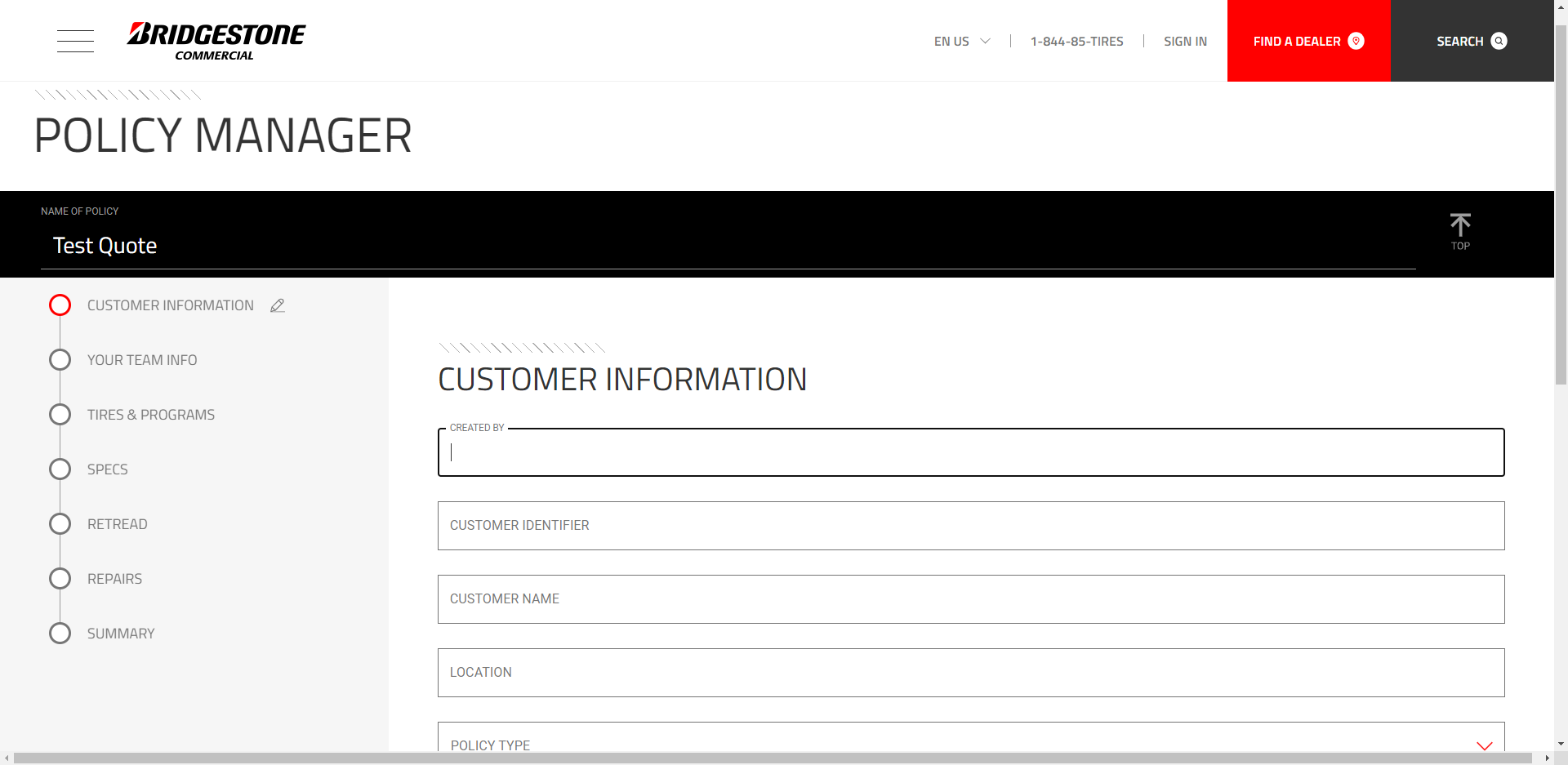 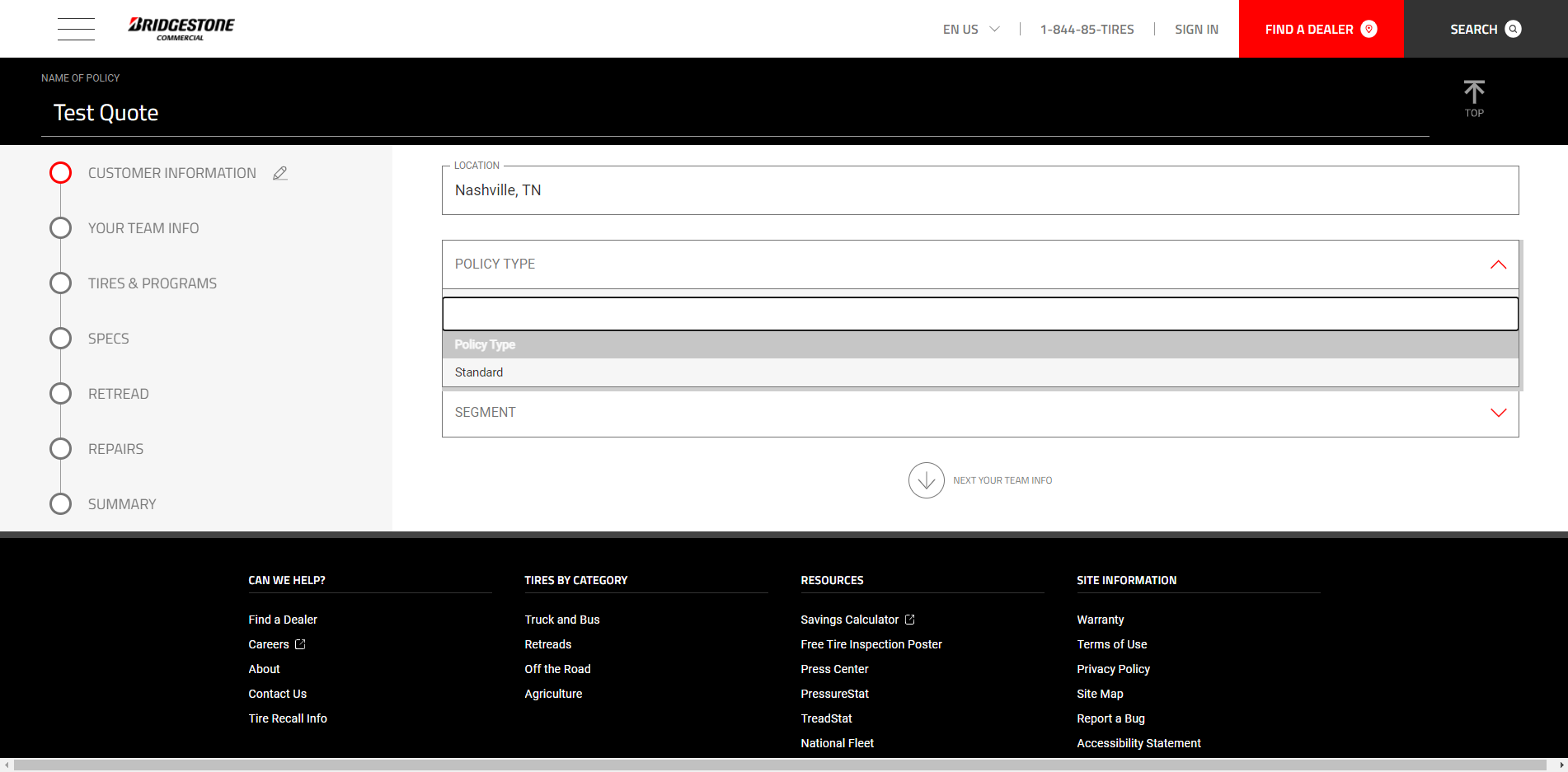 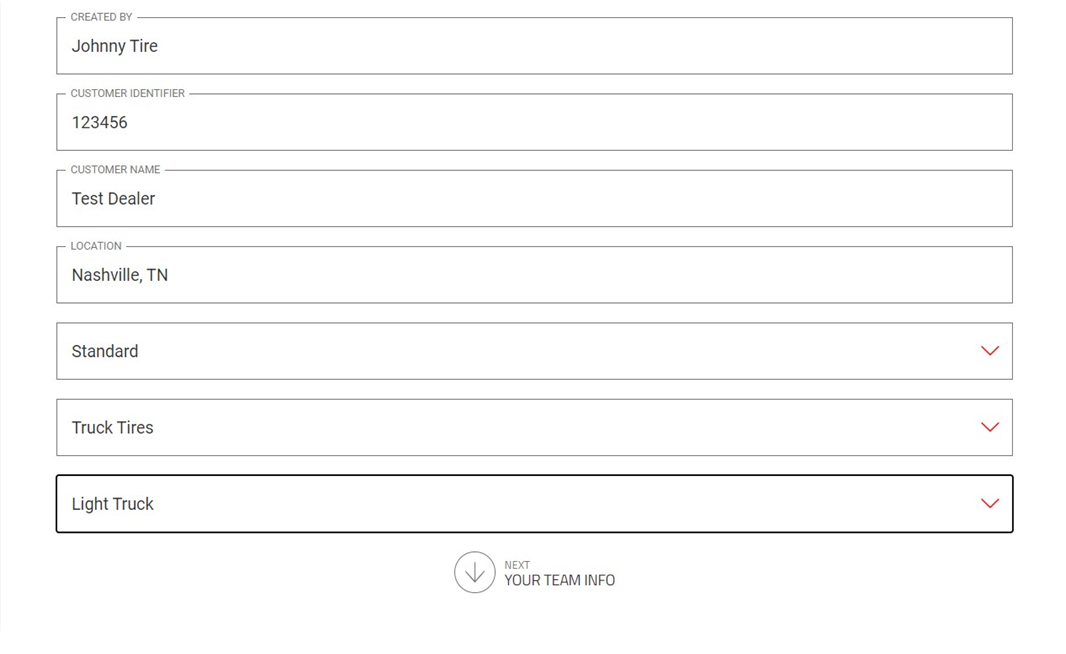 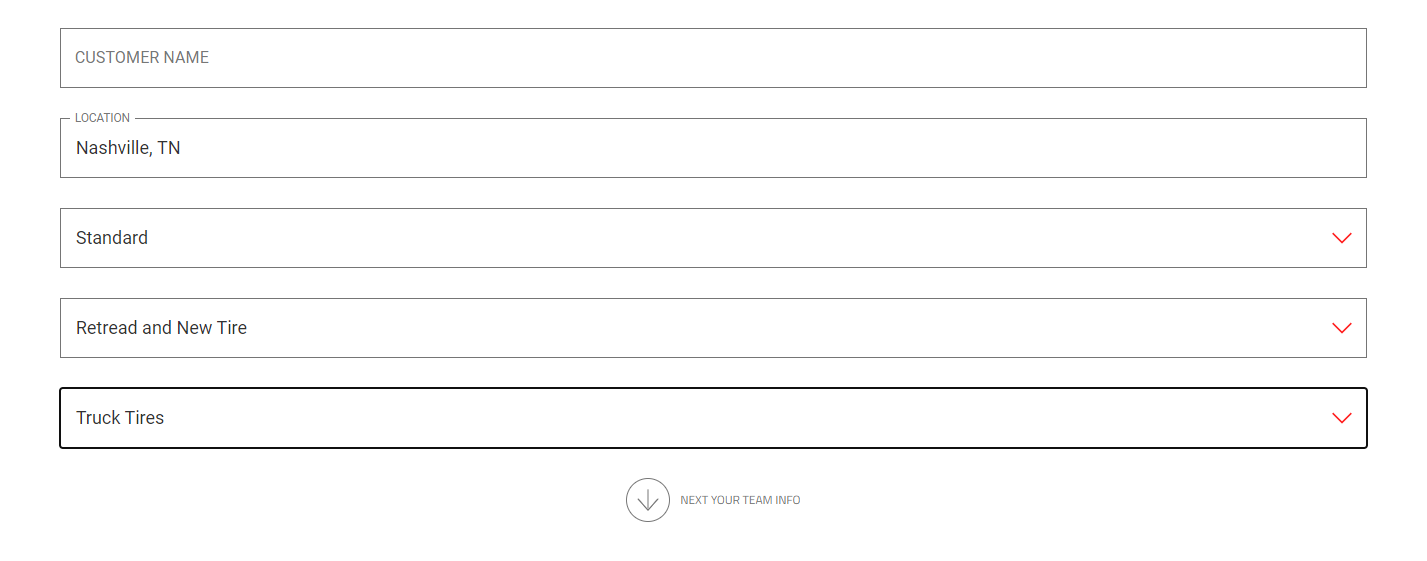 All content within this section is optional, but recommended to ensure  information and policy is represented accurately. After all Customer Information is complete, click on the  next section Your Team Info.
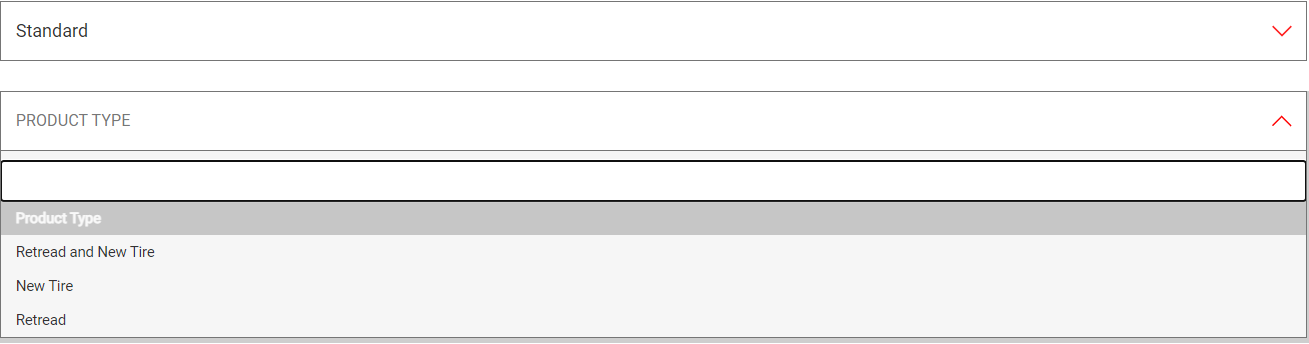 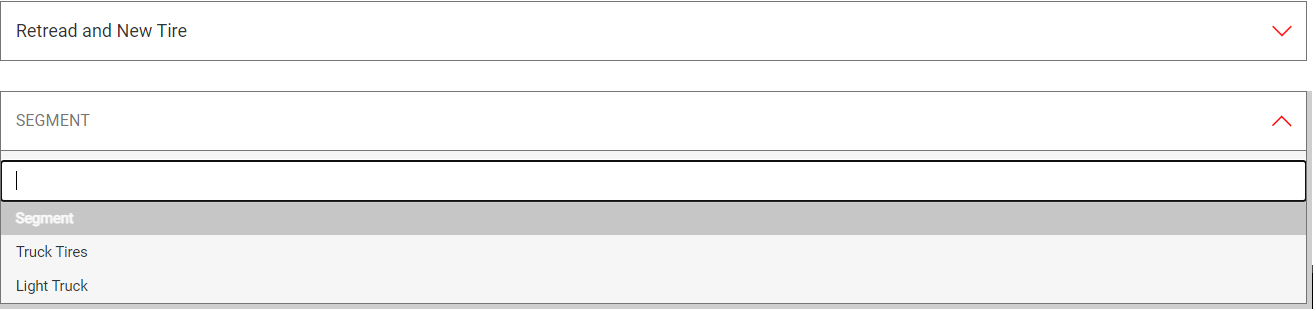 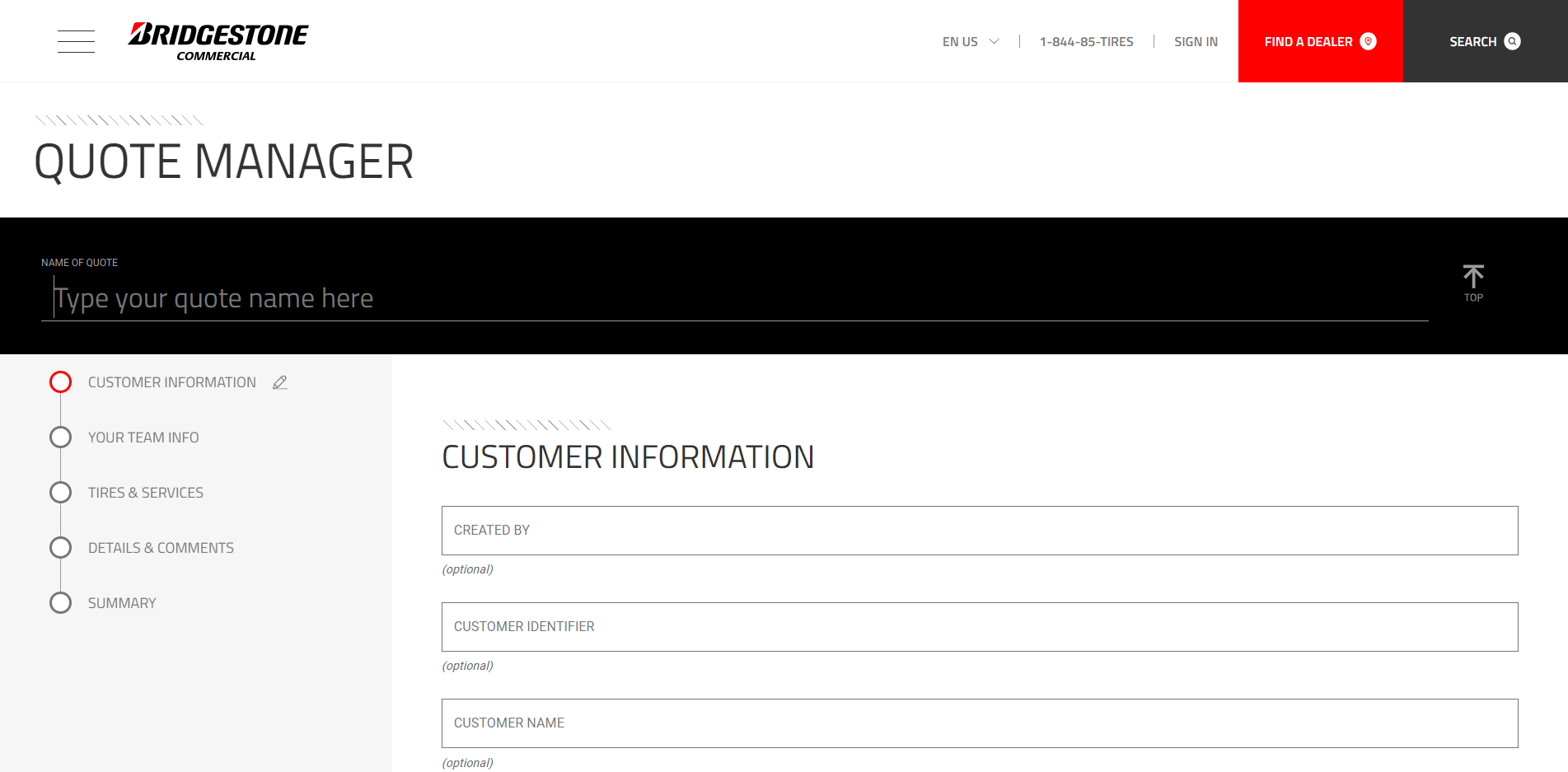 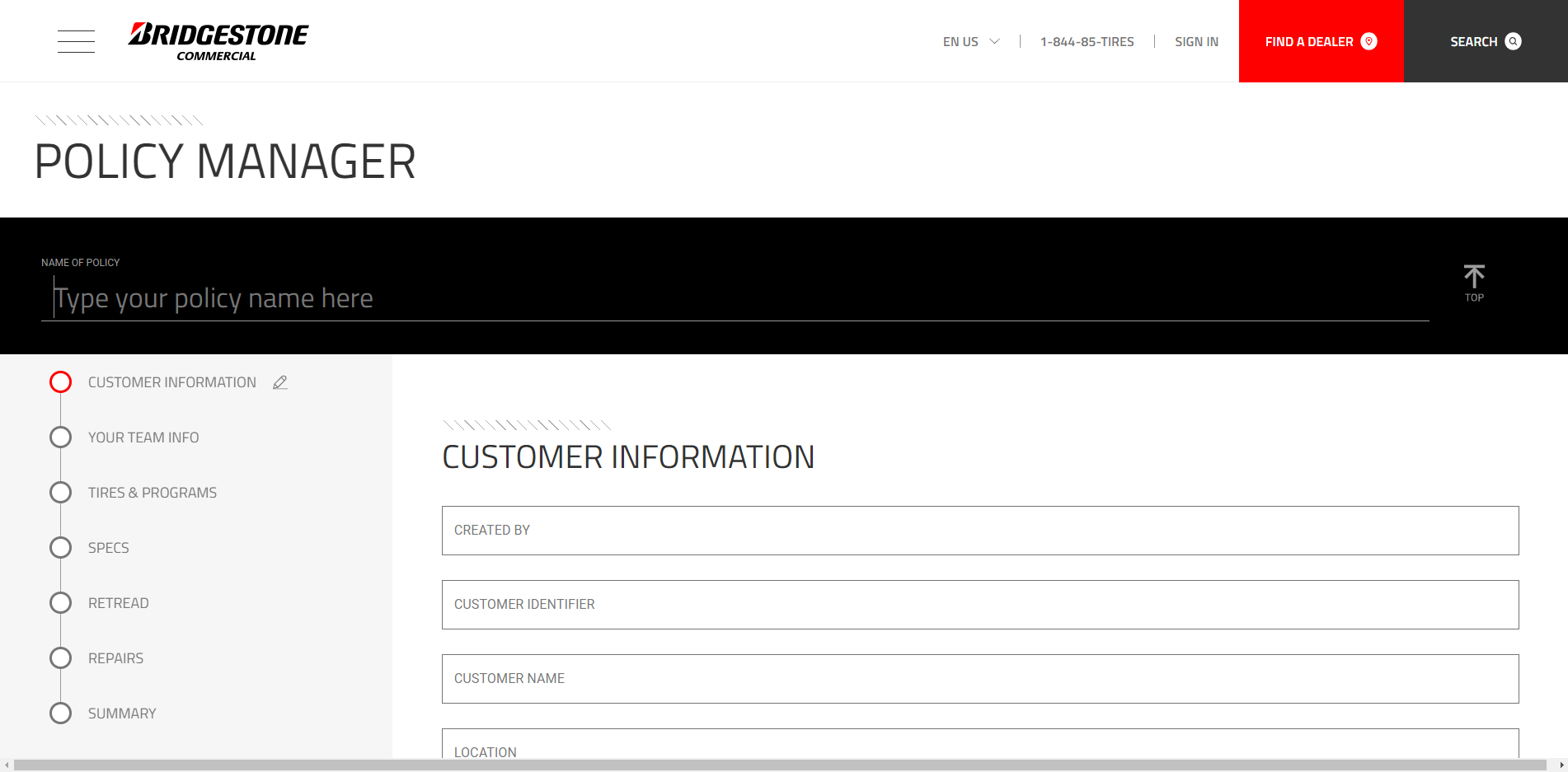 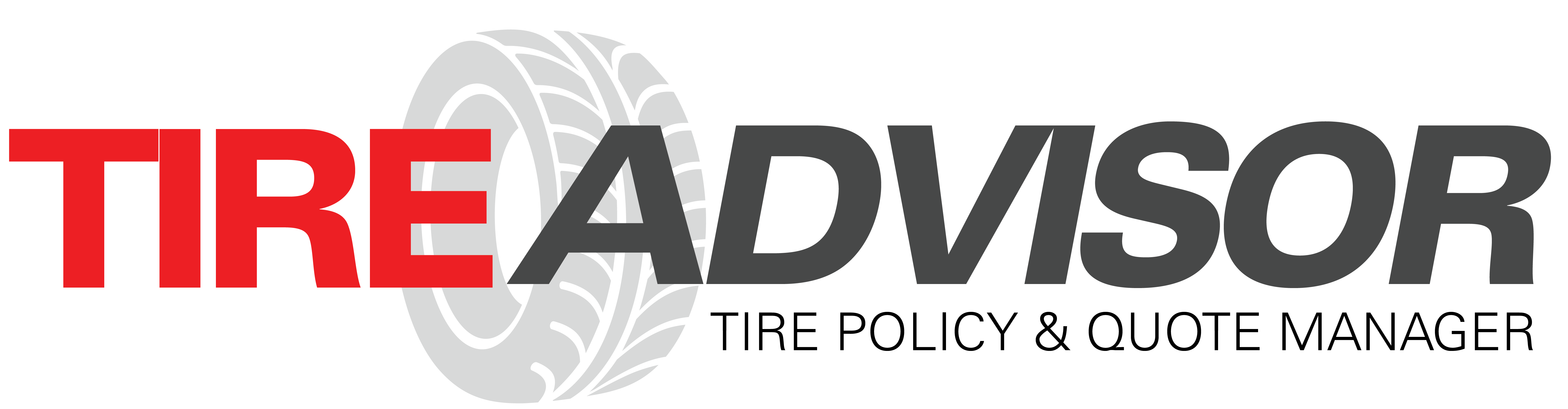 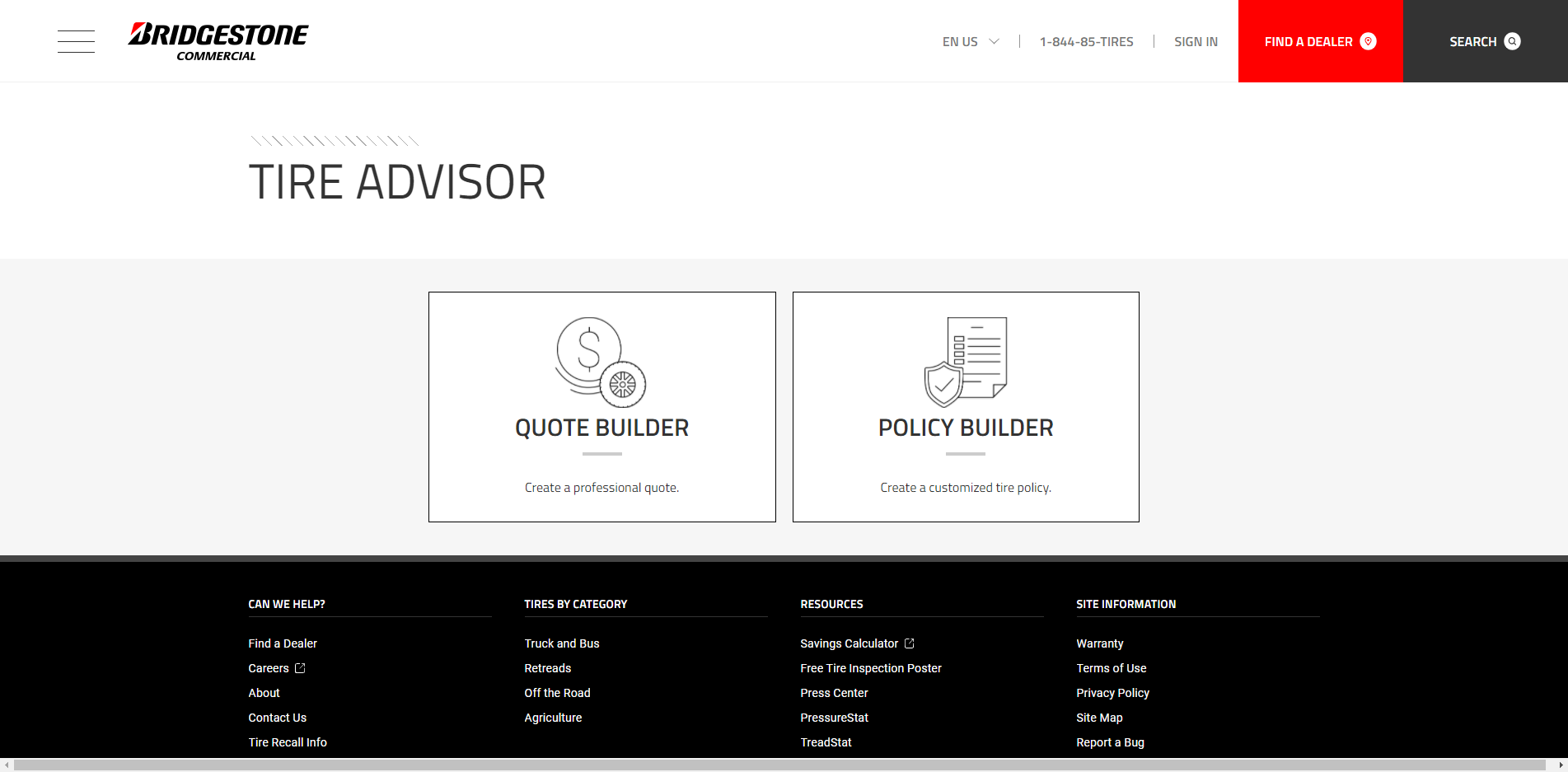 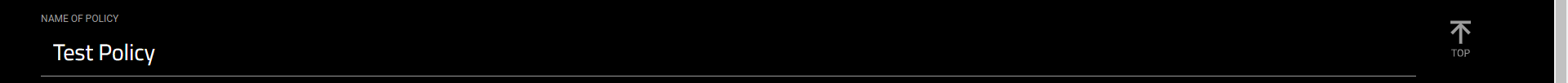 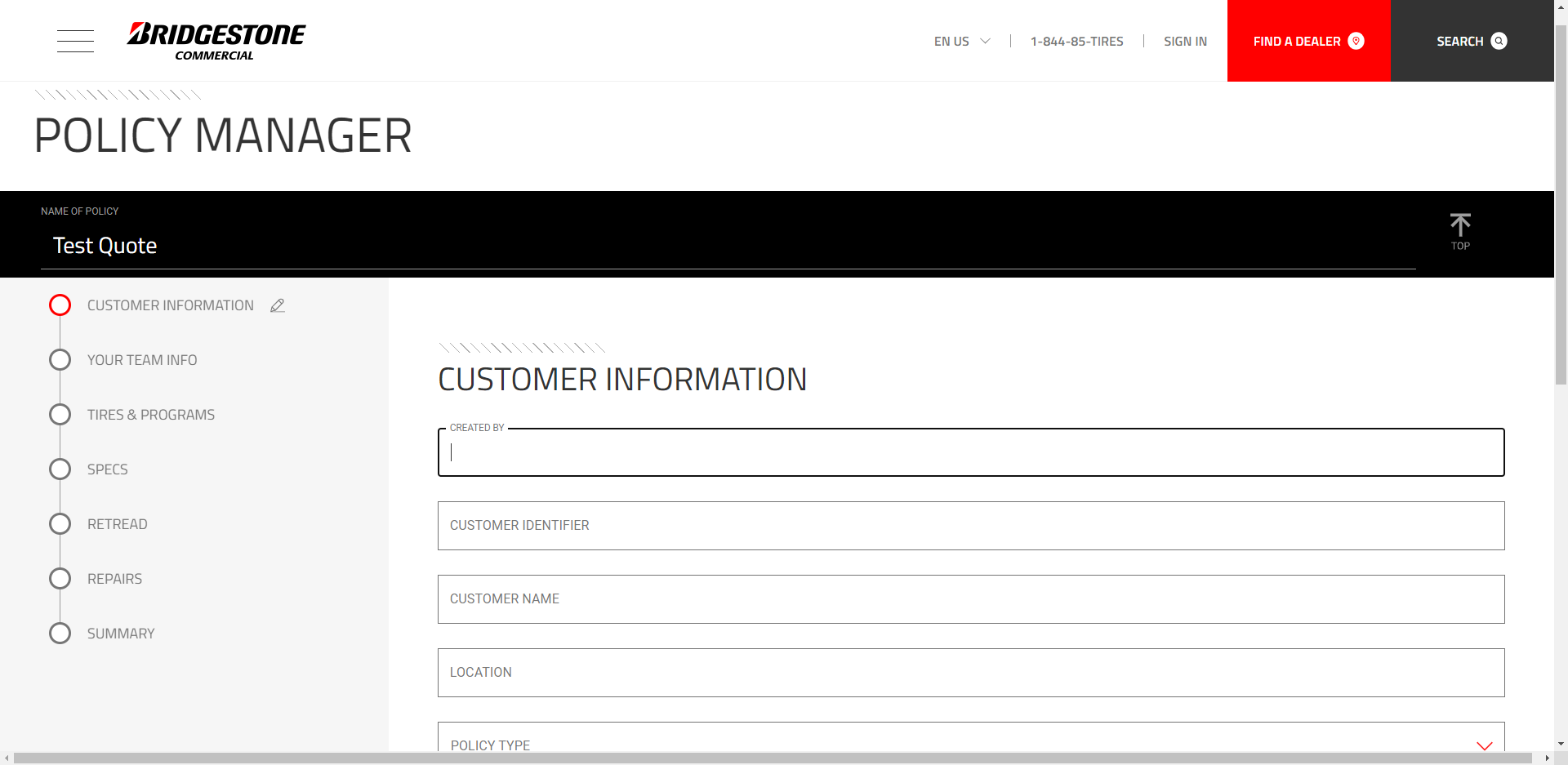 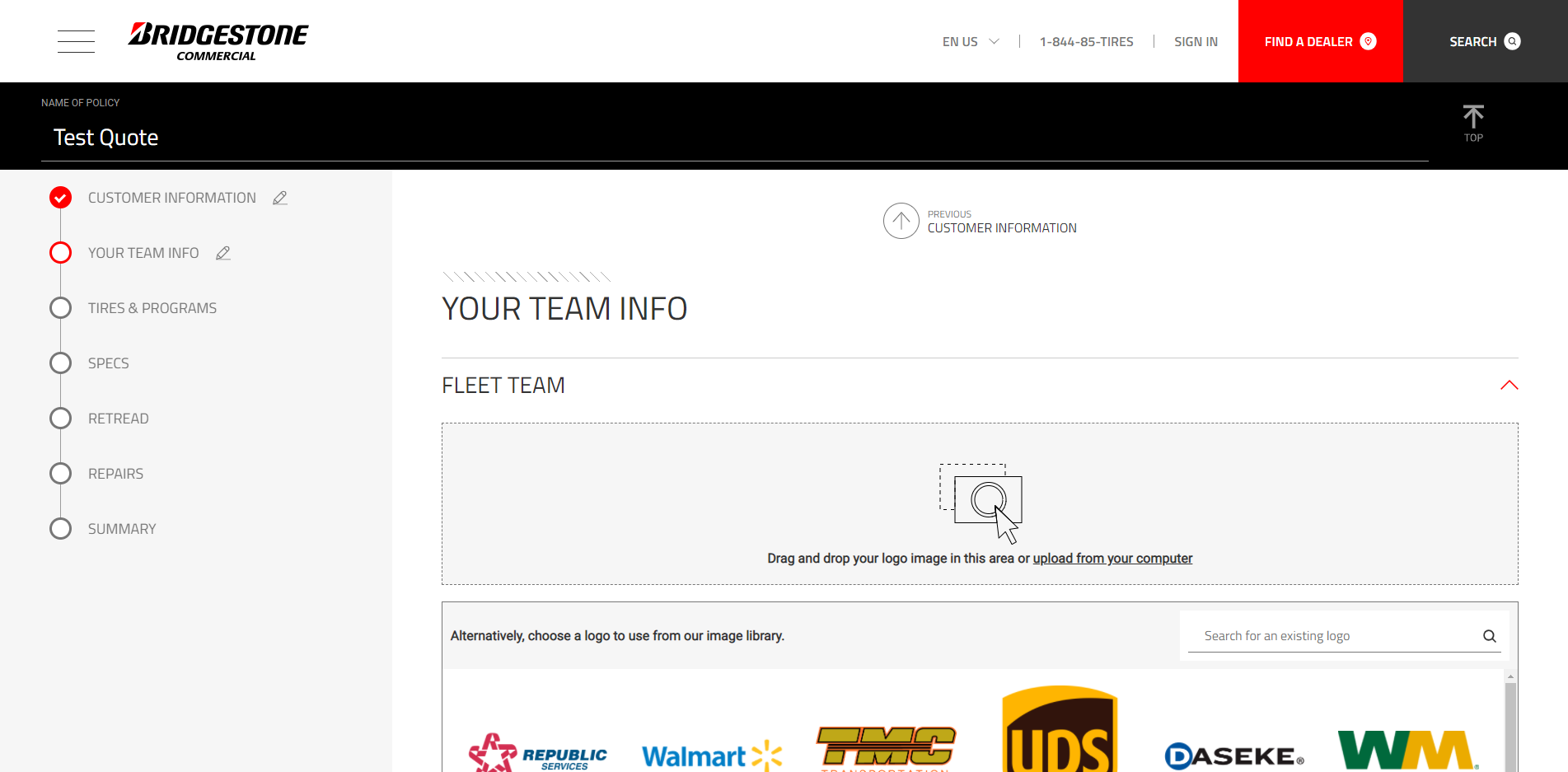 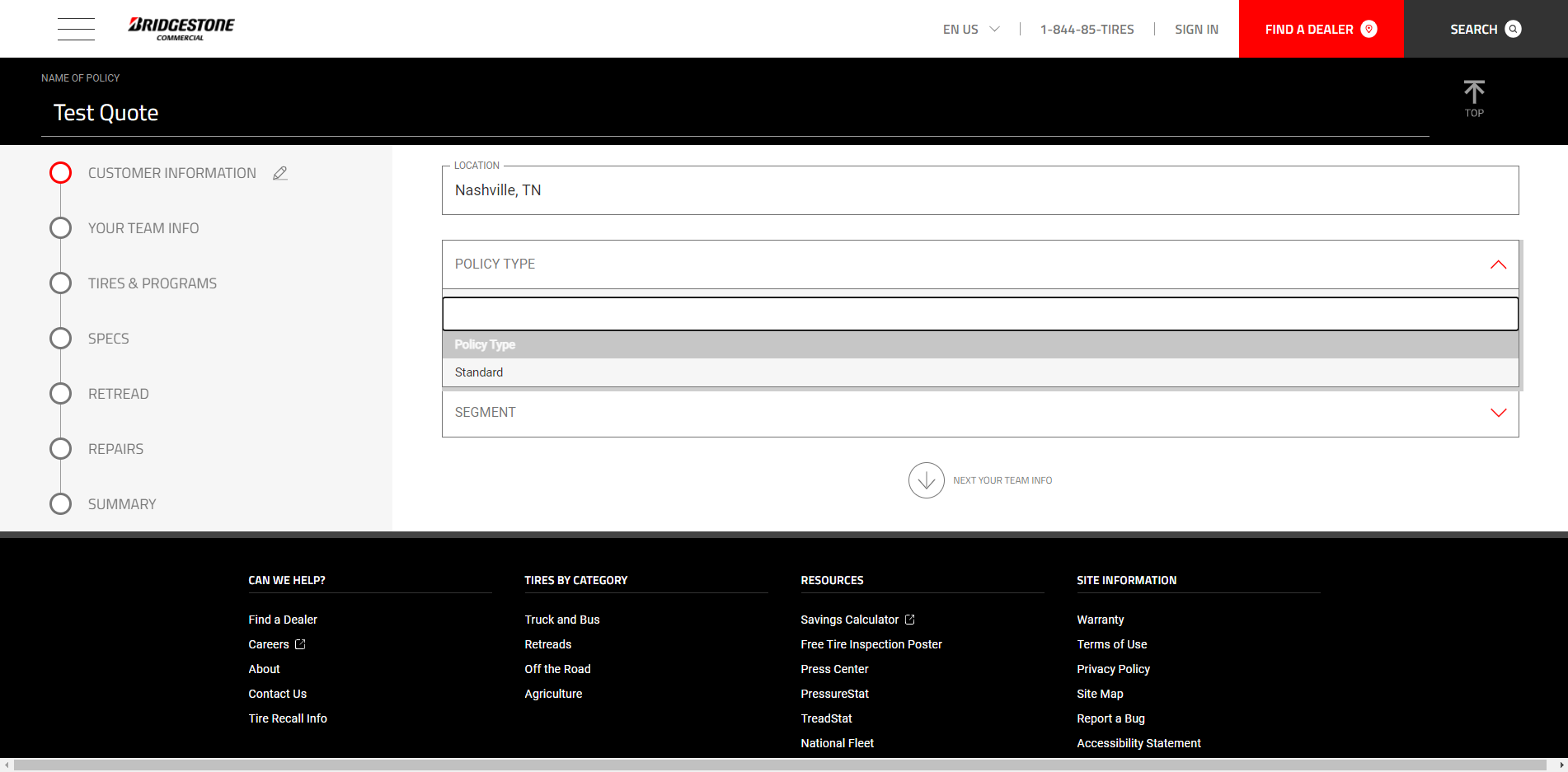 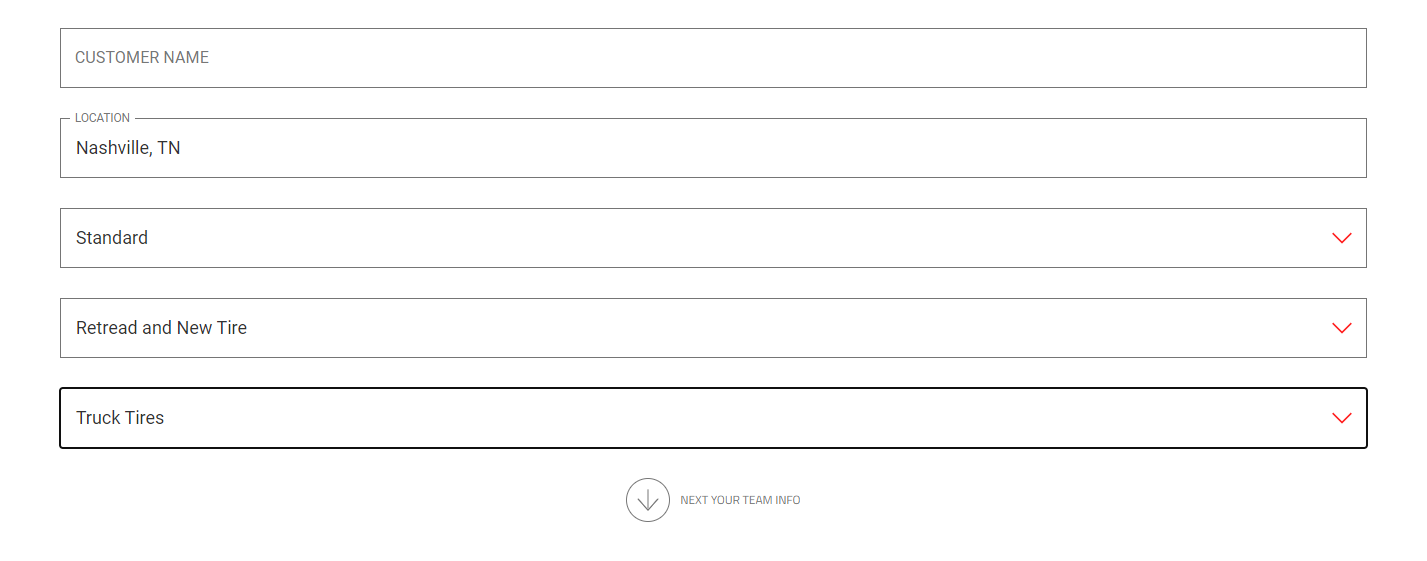 After each section, the ability to go back to the Previous section is available at the top of each page.
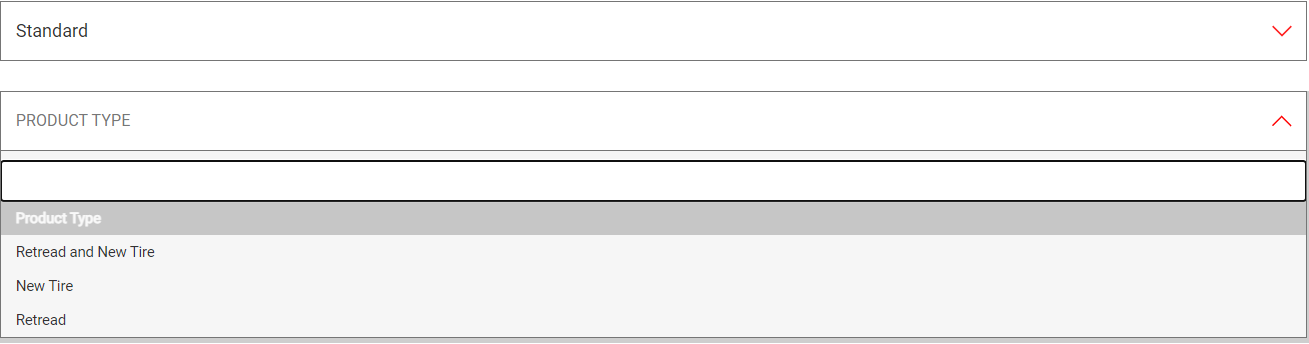 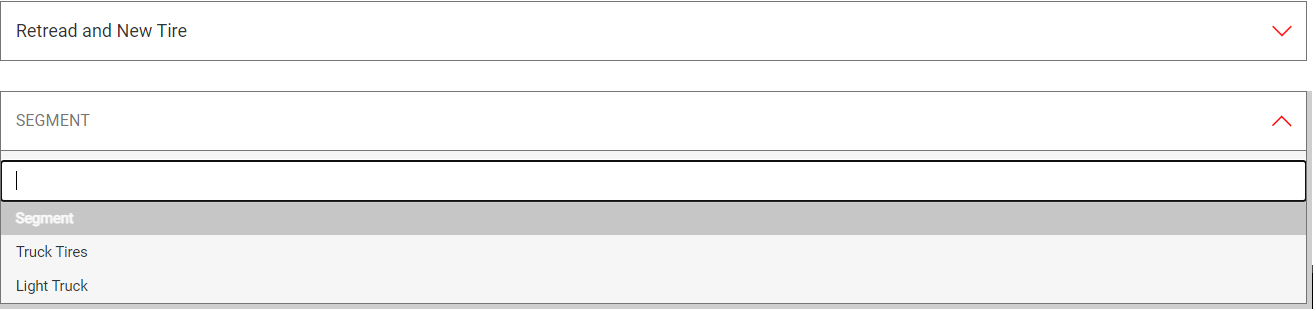 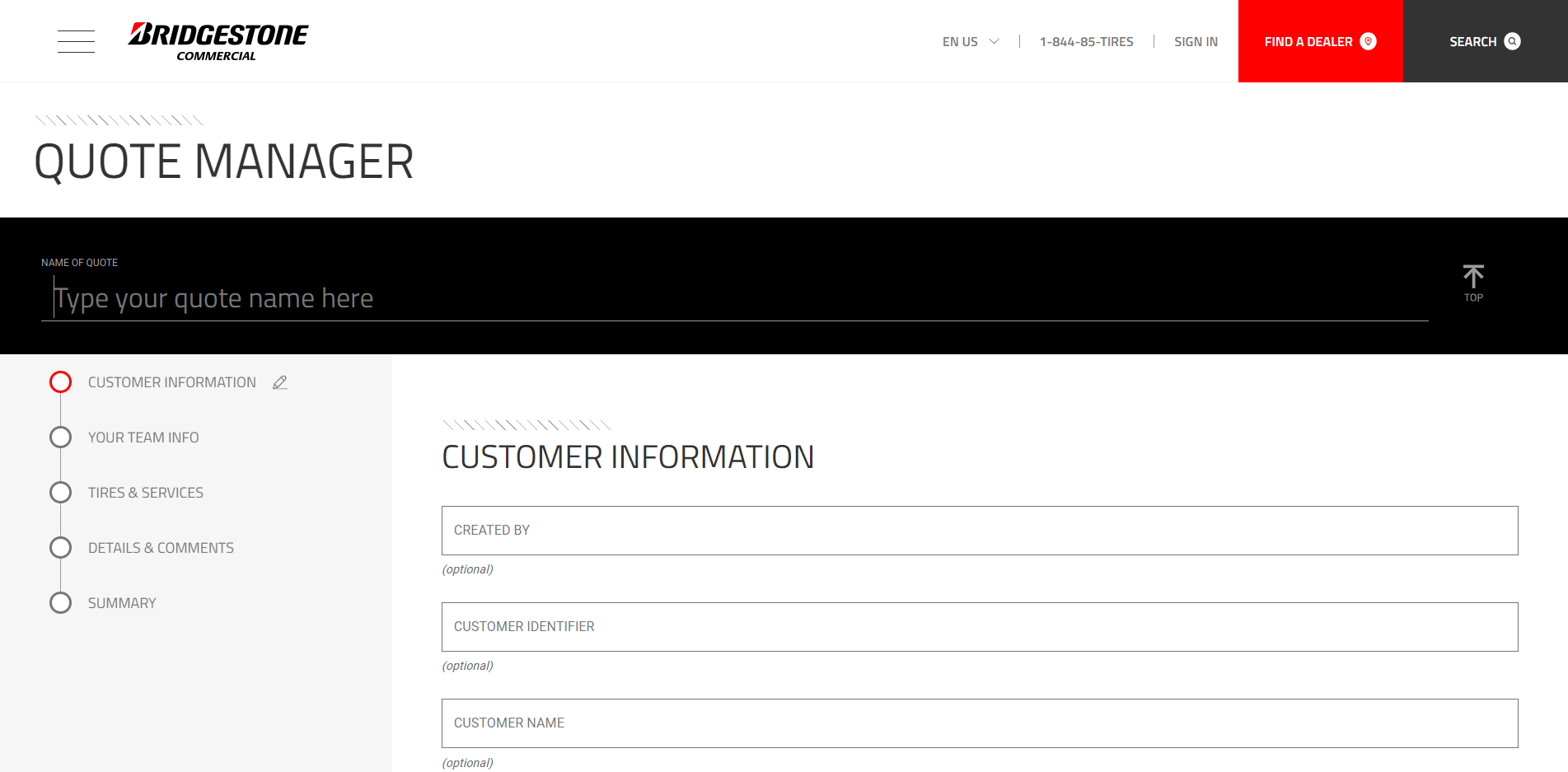 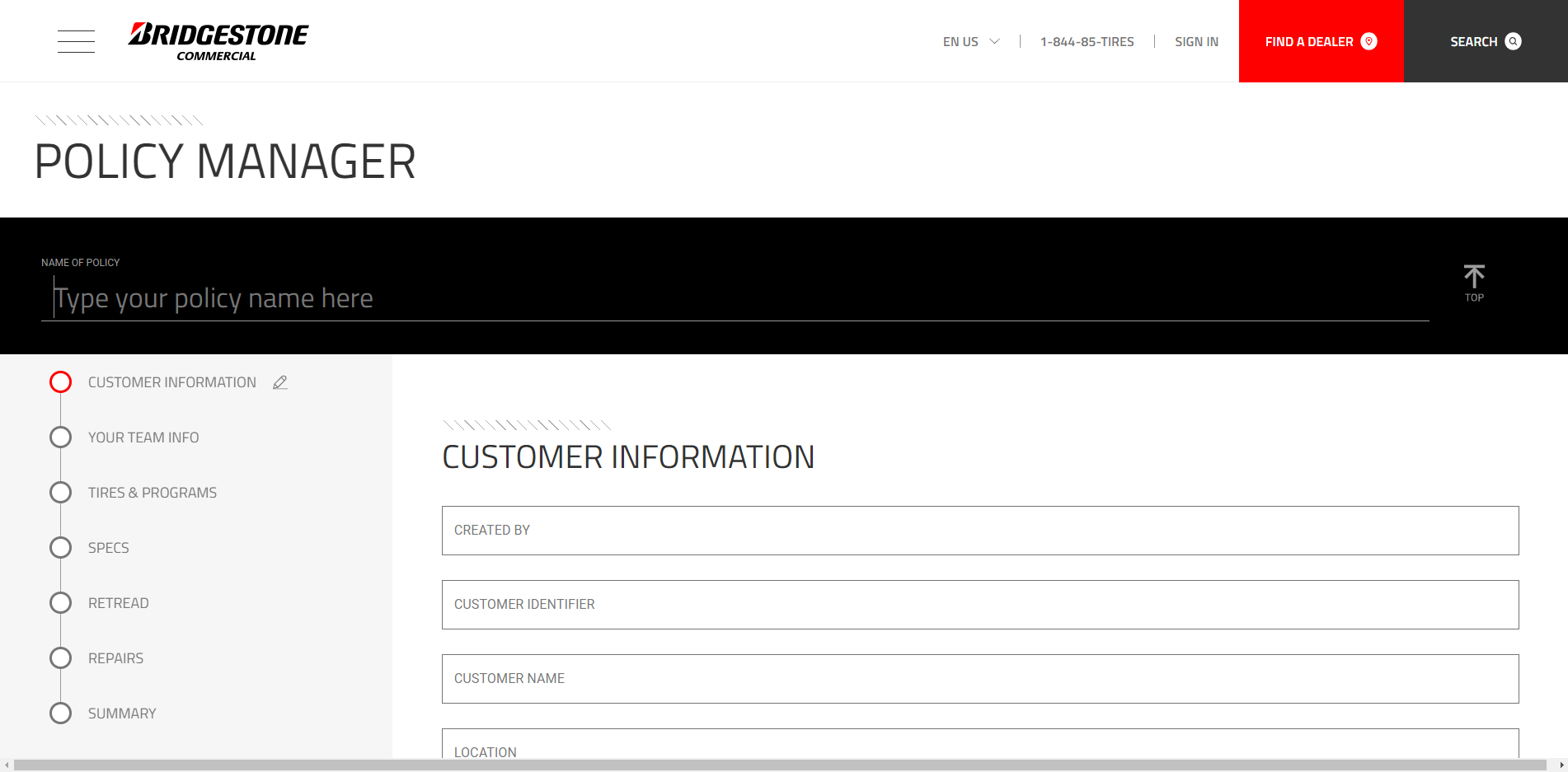 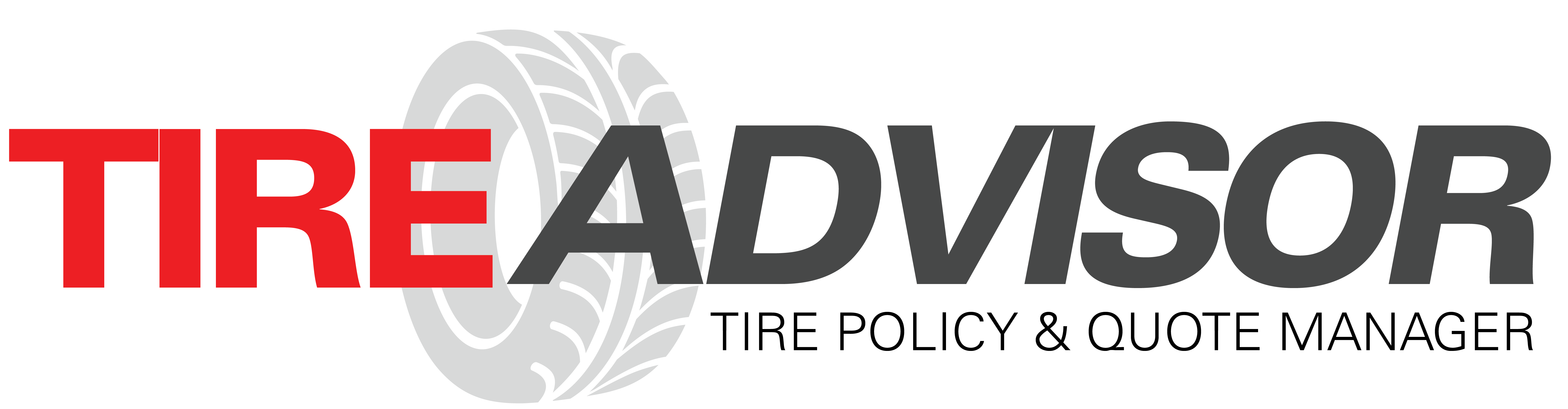 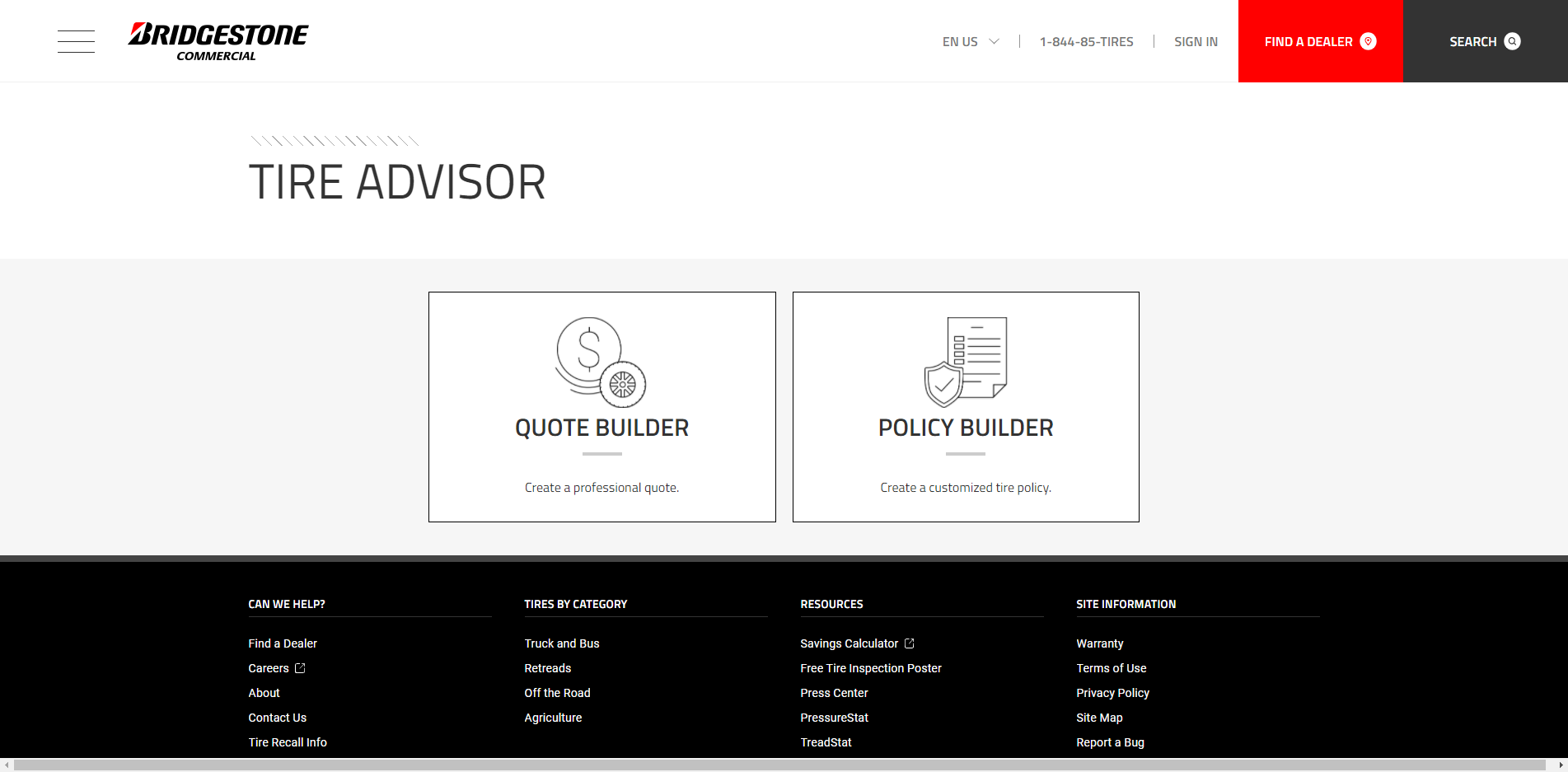 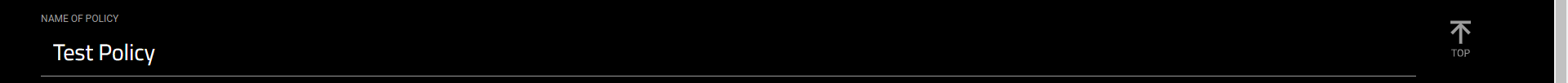 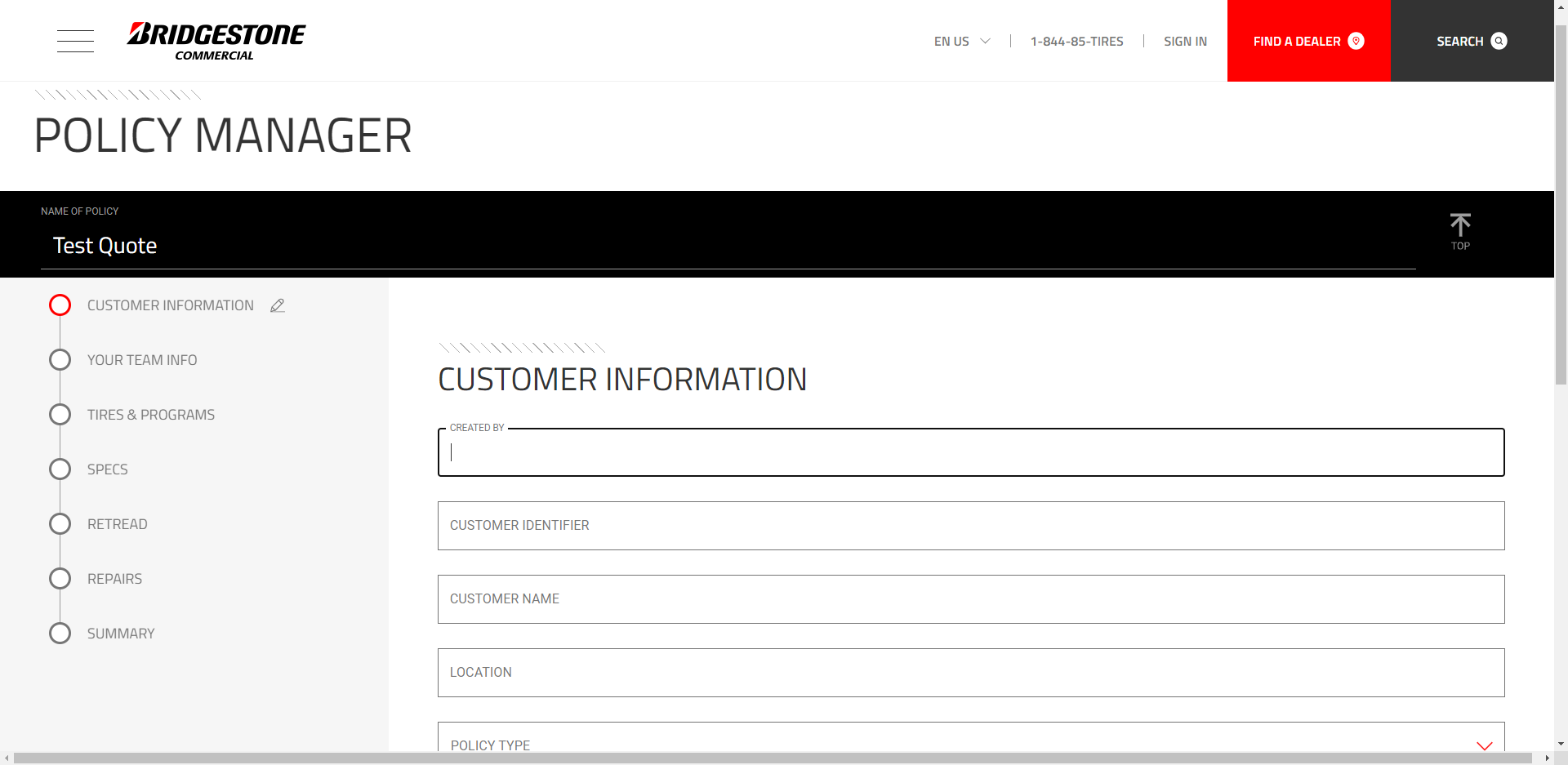 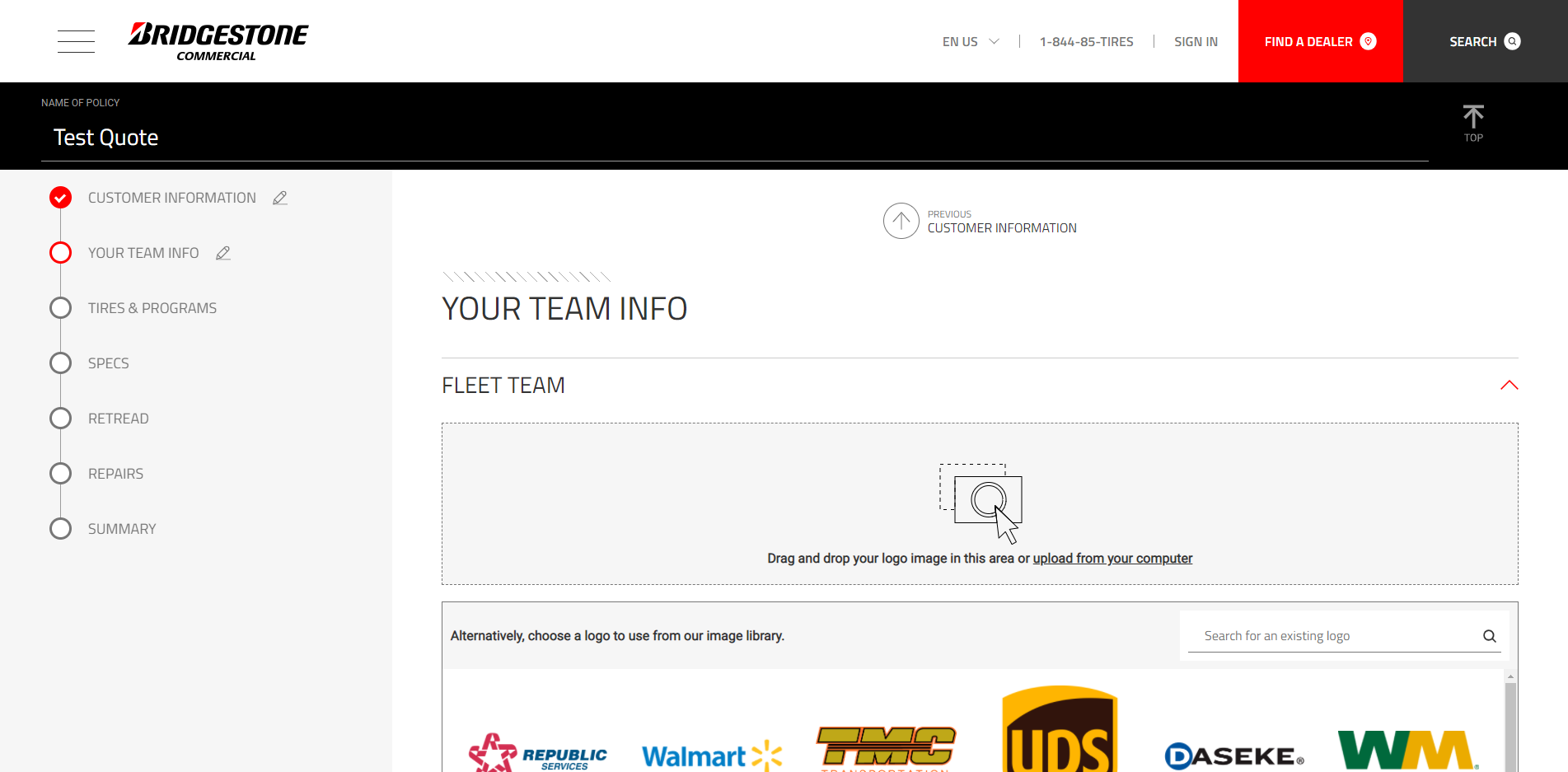 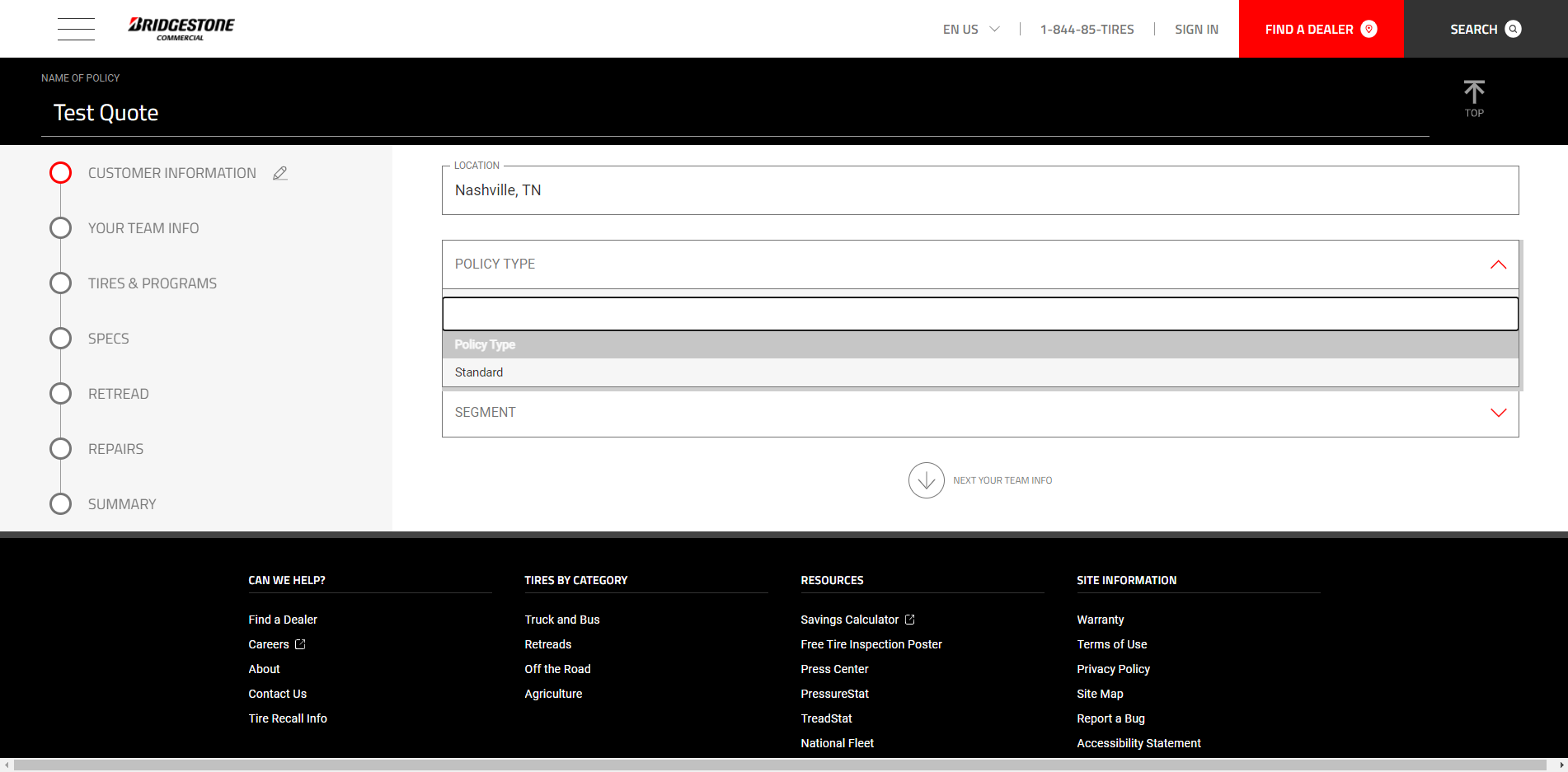 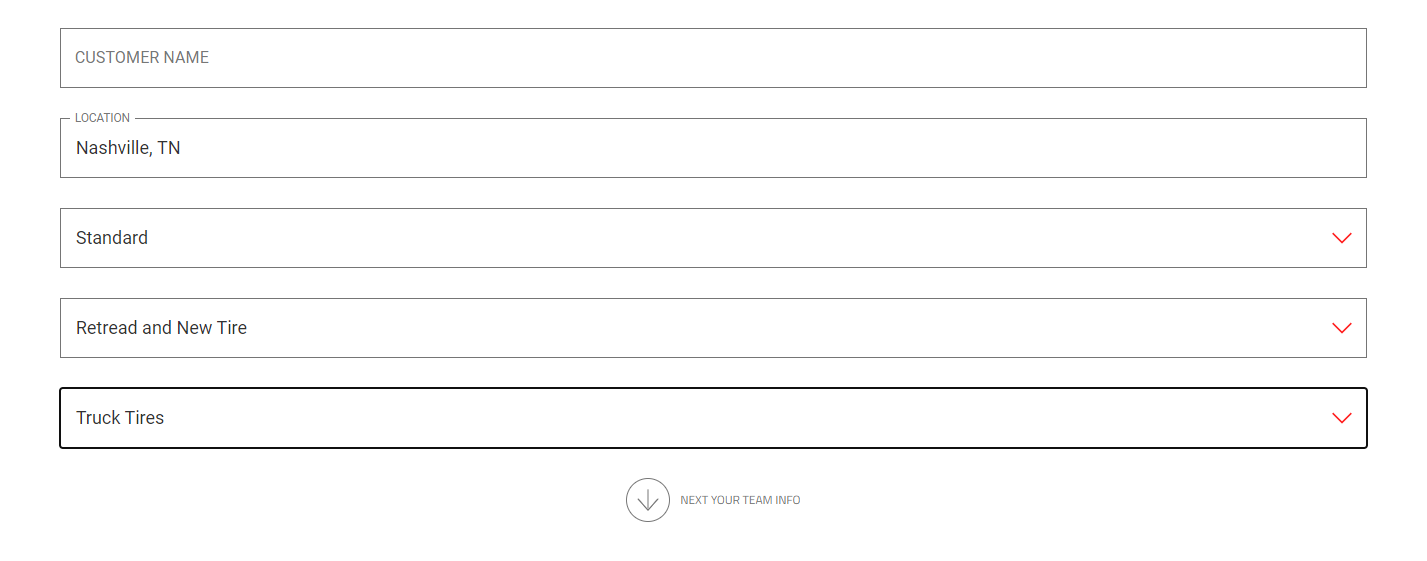 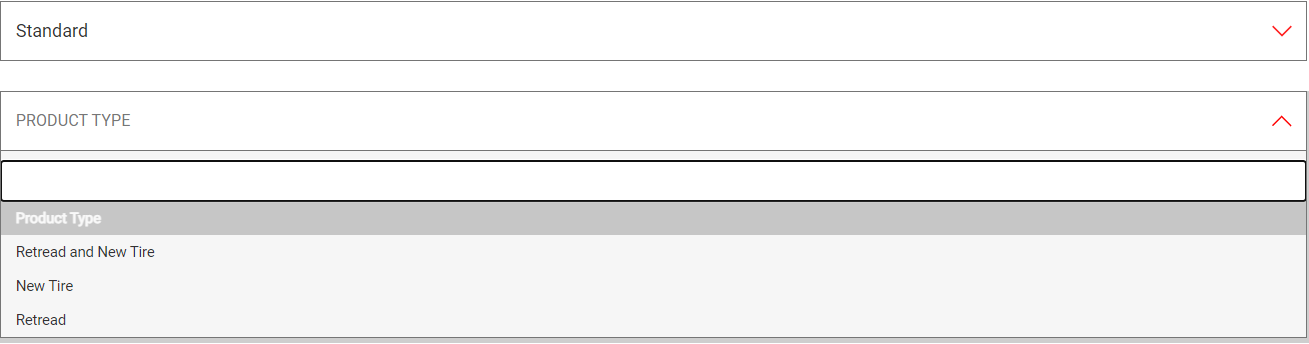 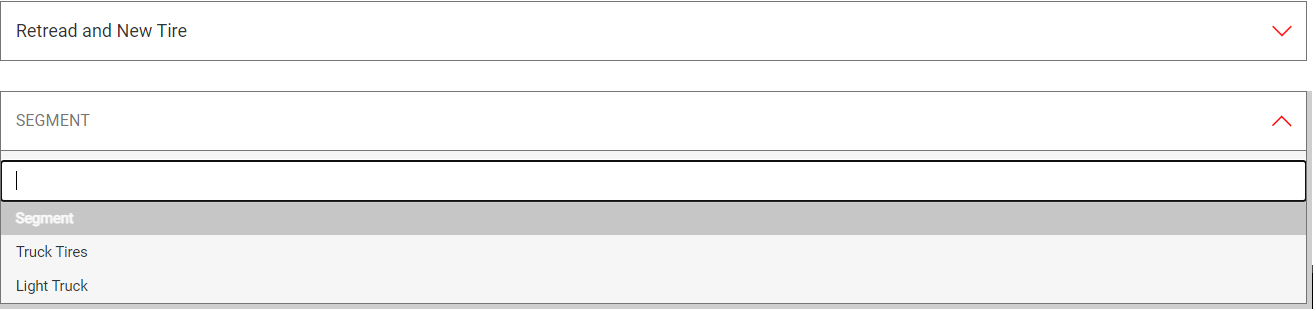 The next section will involve entering the Team Info for the quote. To insert a logo, the first option is to upload from a computer. To do this click upload from your computer.
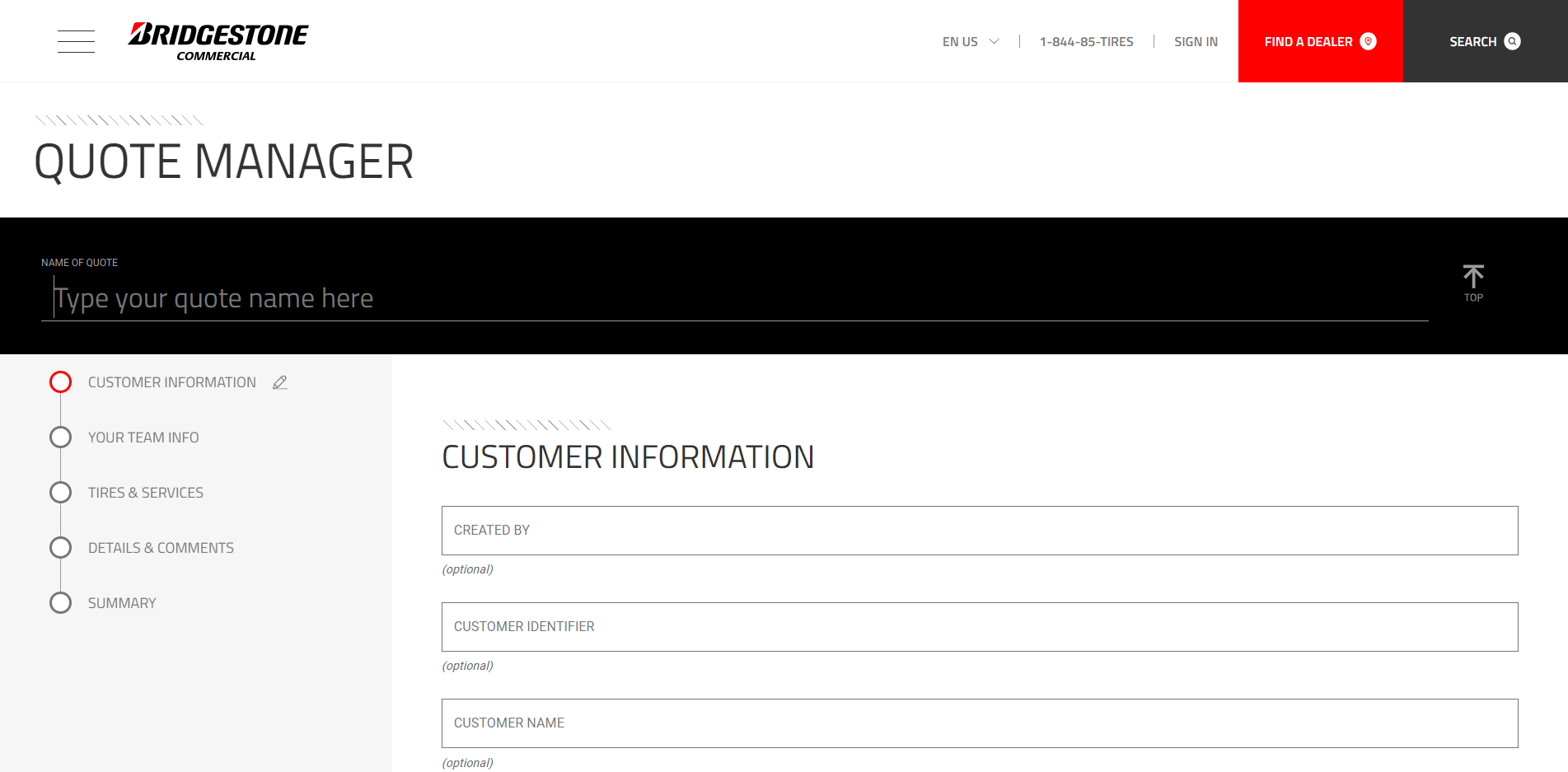 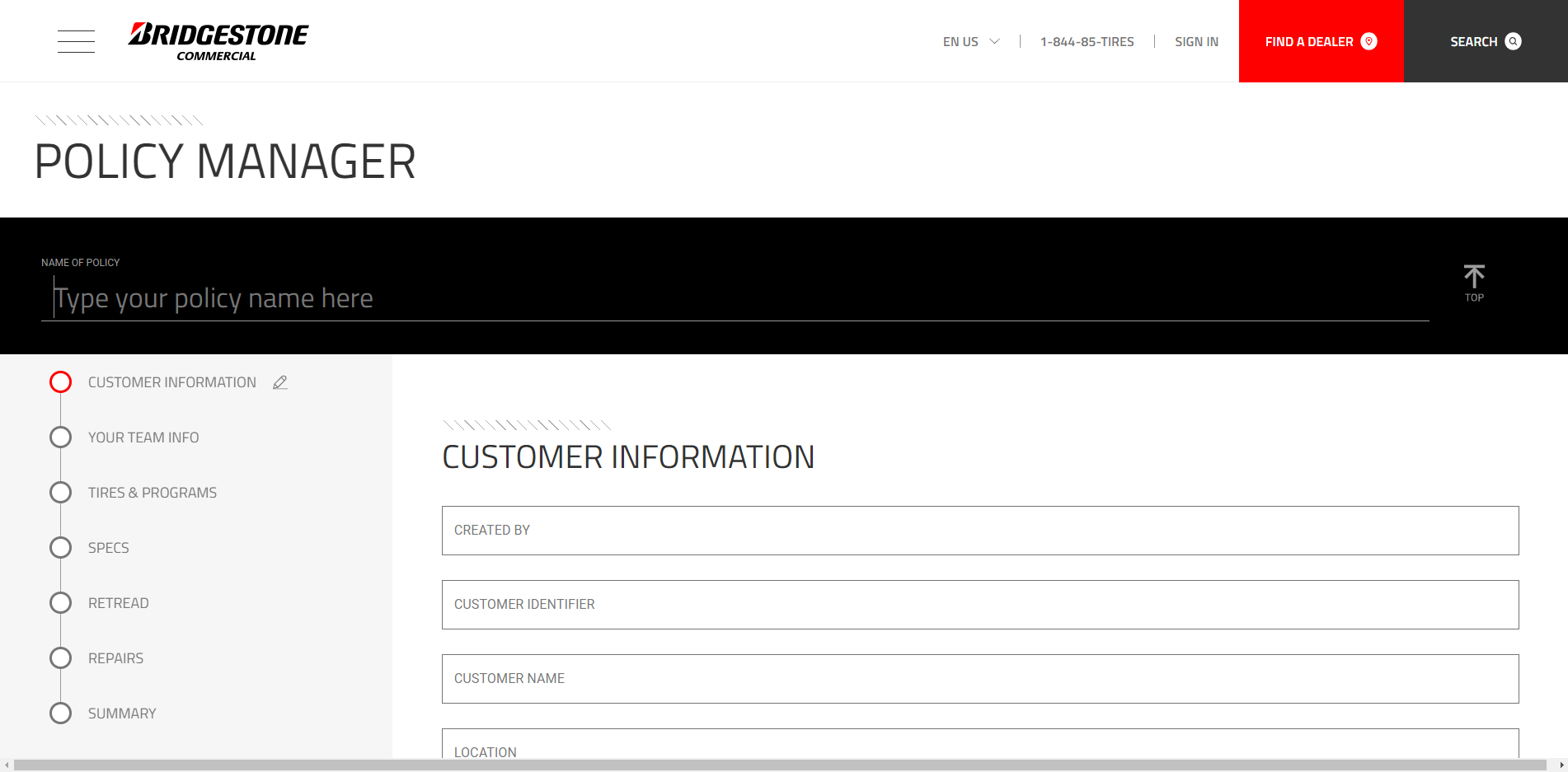 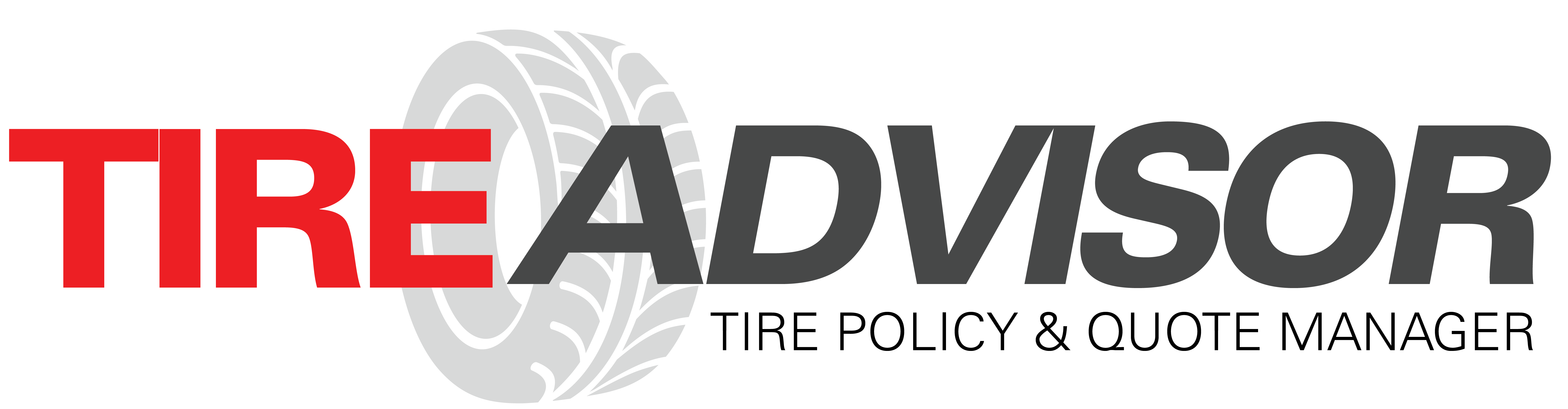 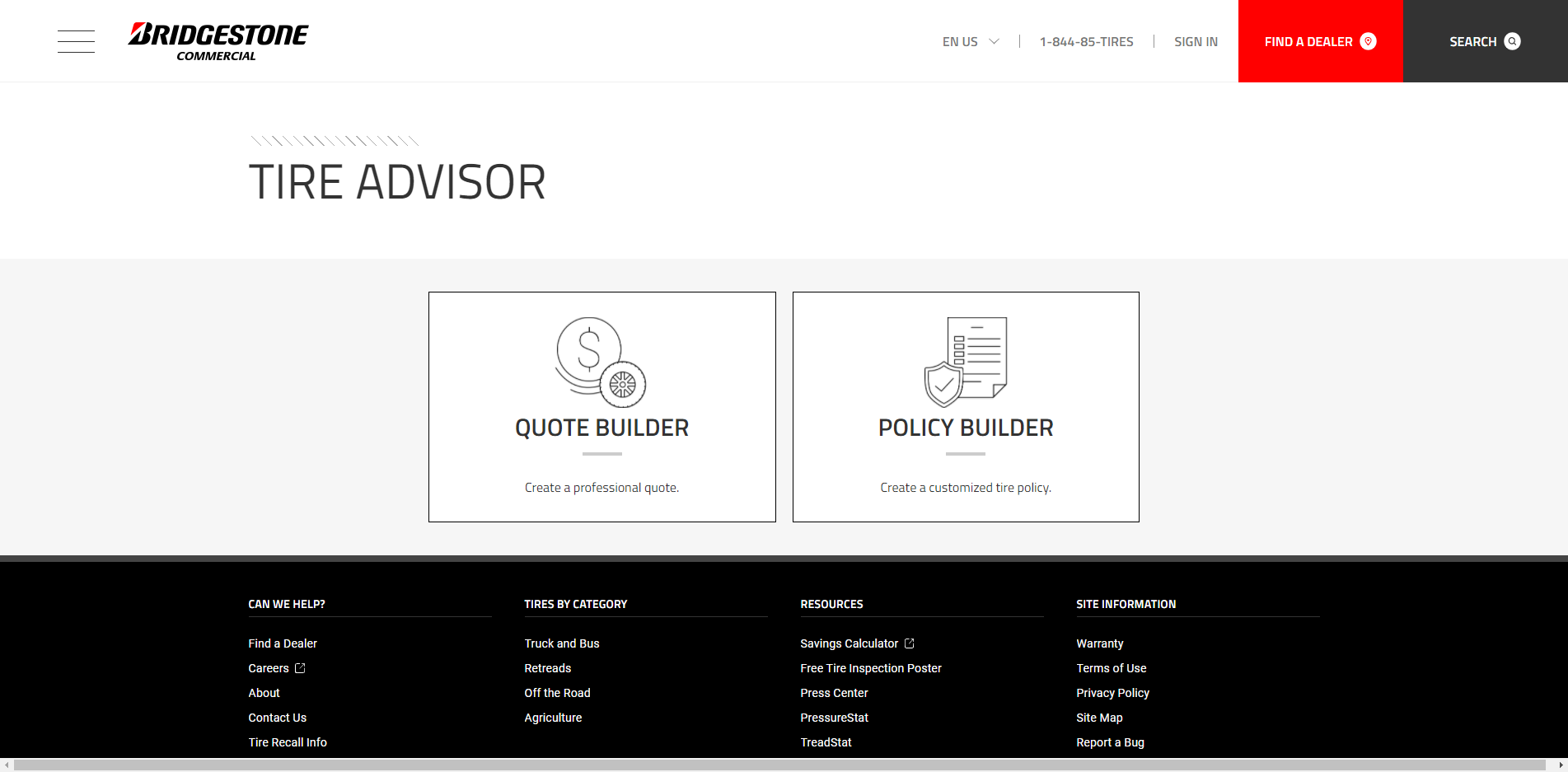 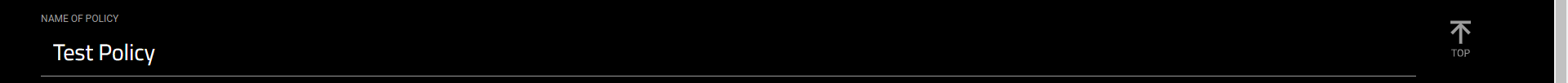 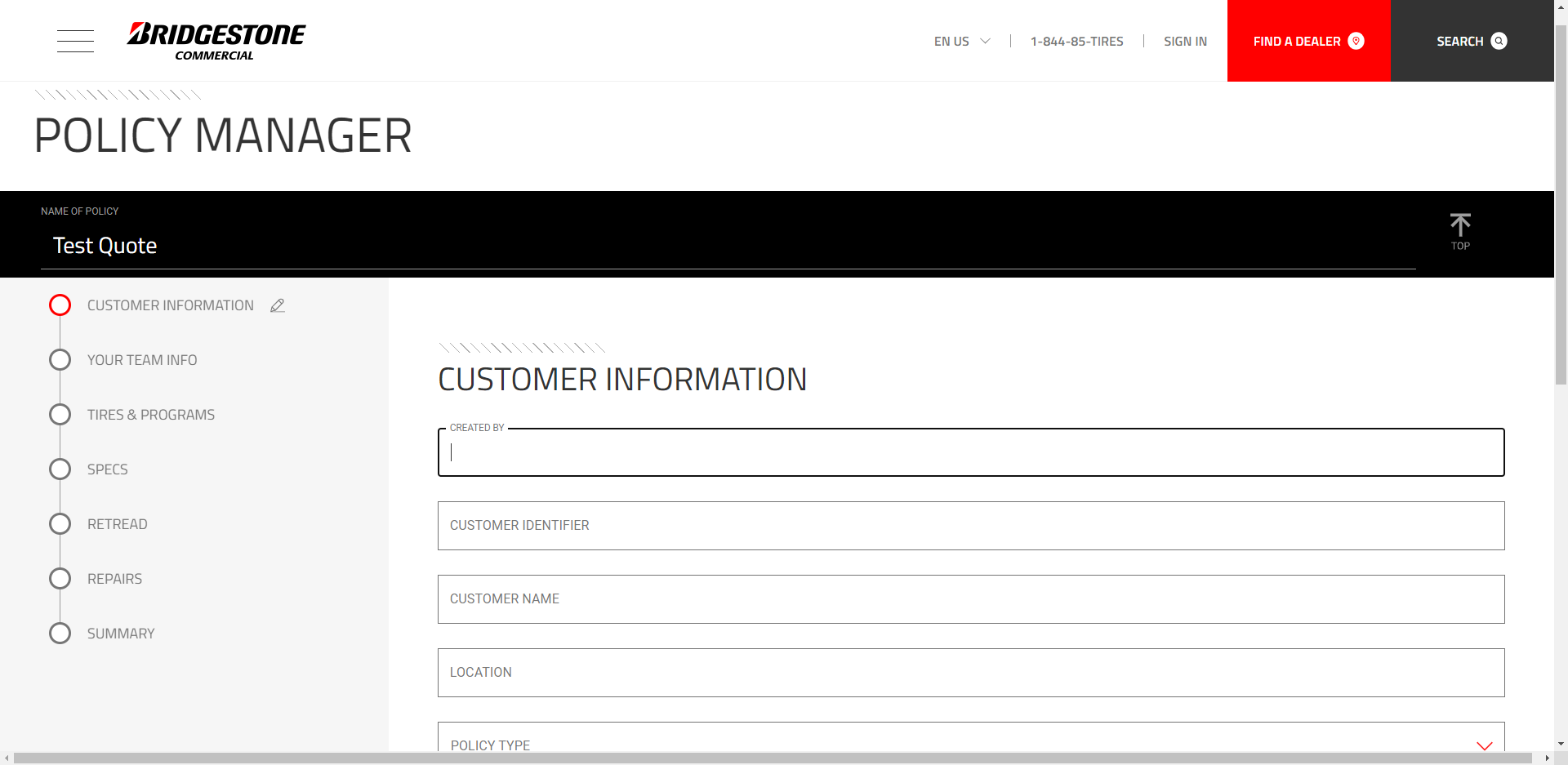 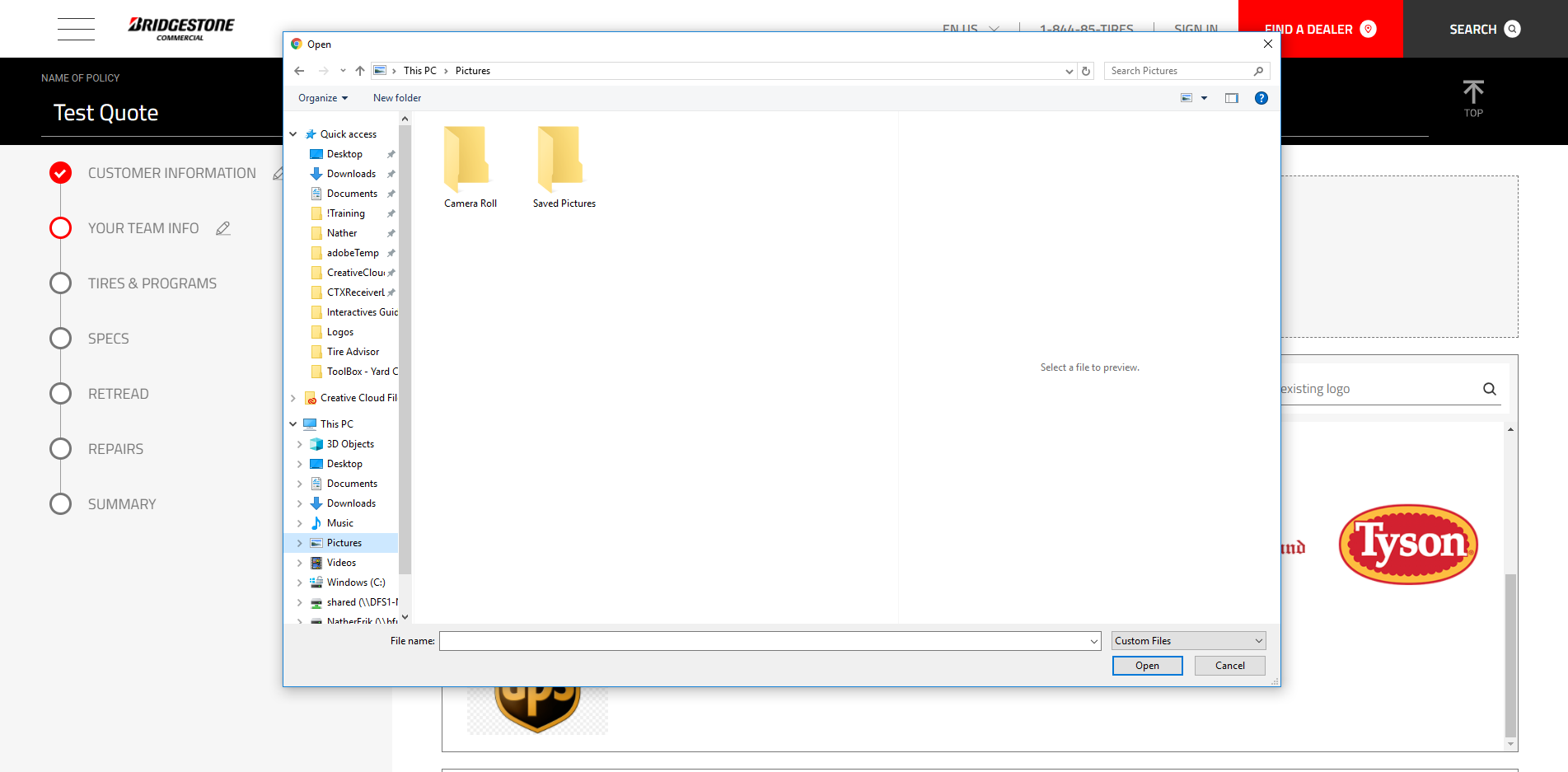 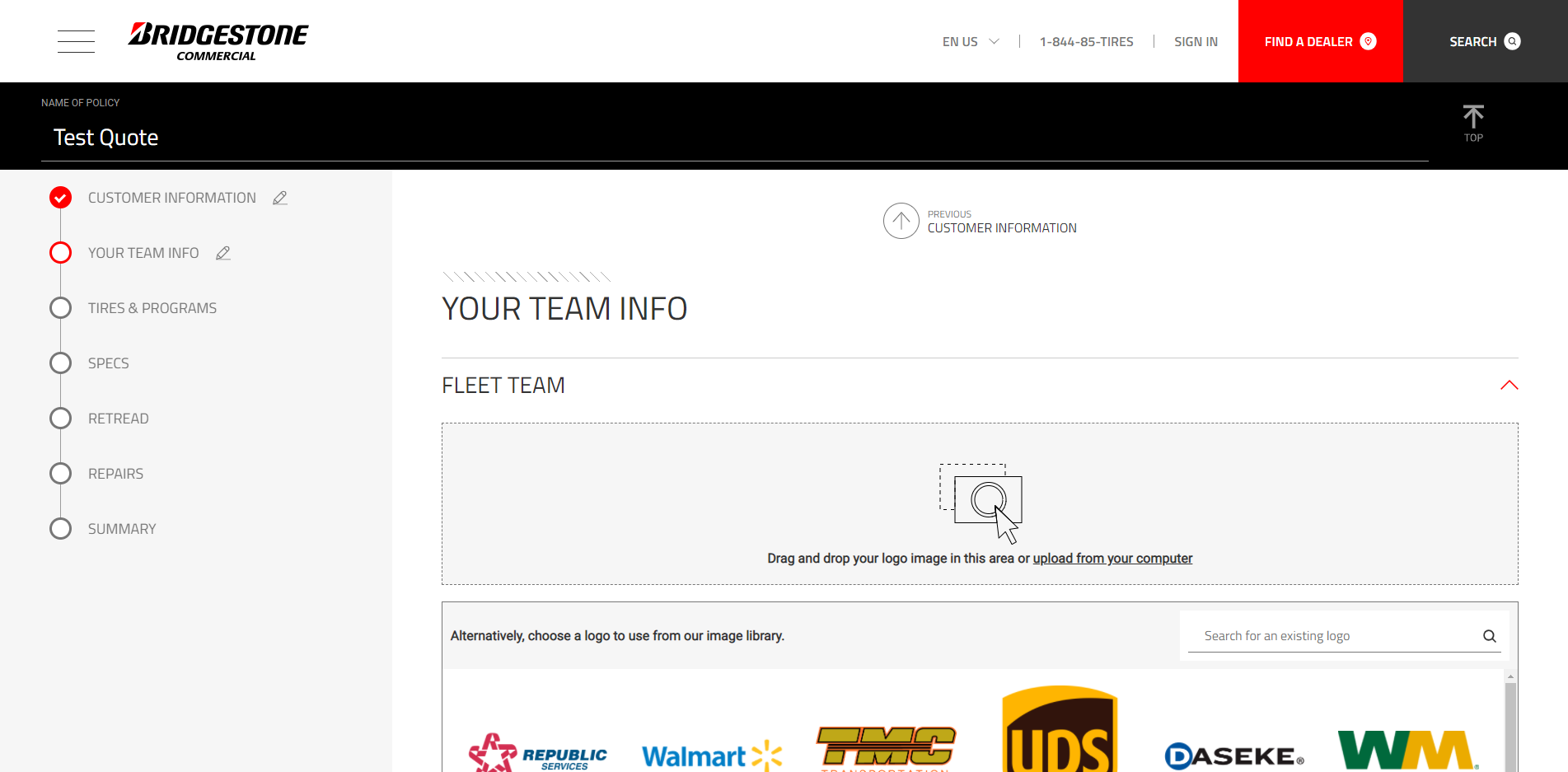 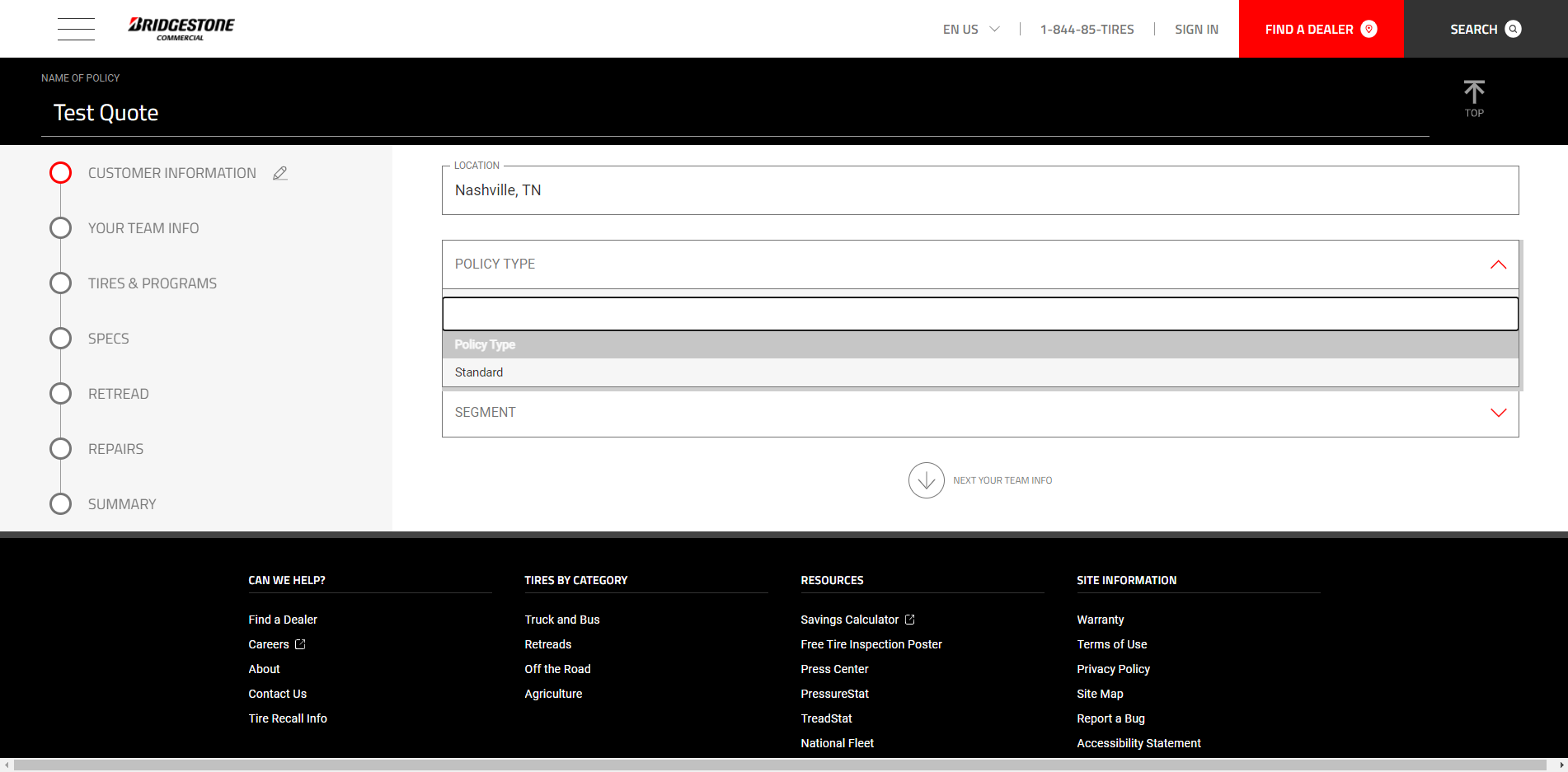 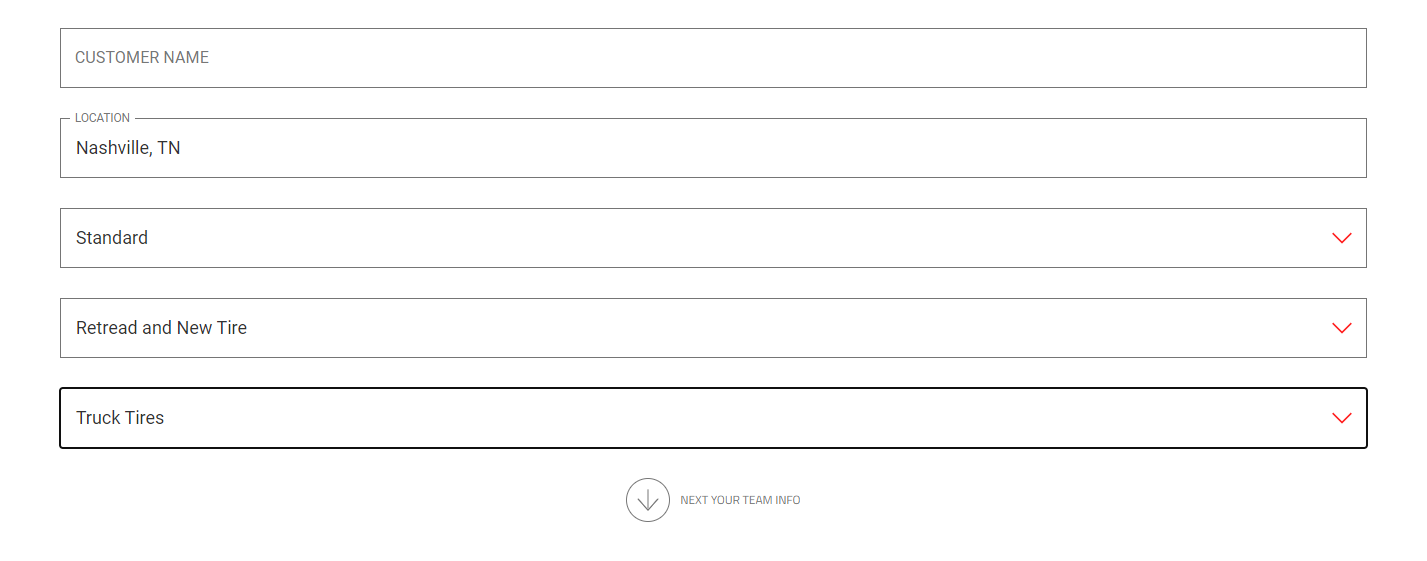 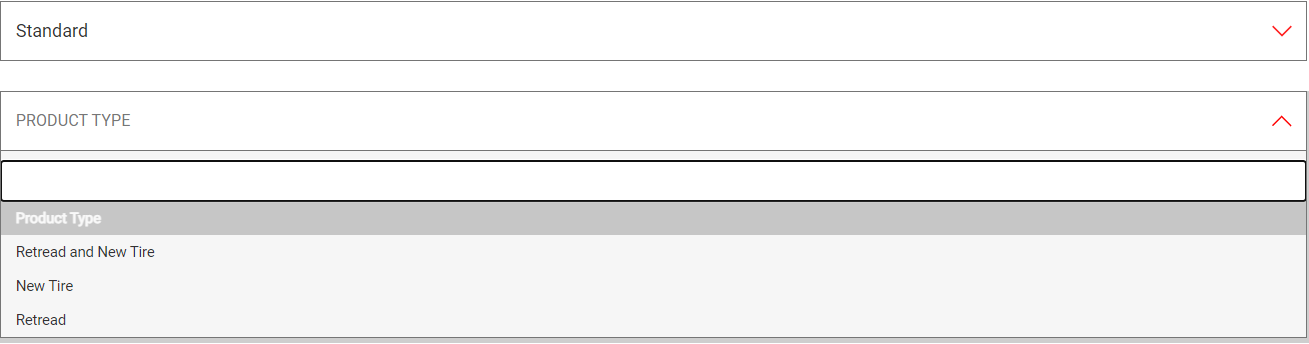 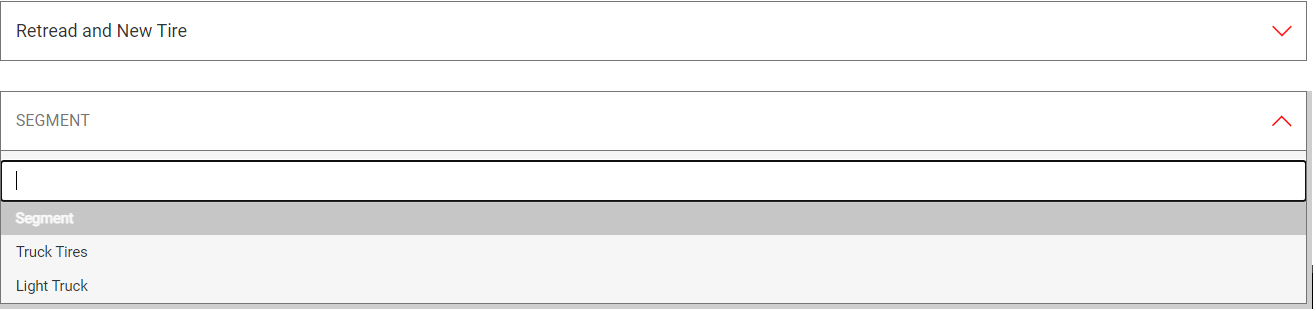 This will populate a file explorer on your computer. Find the image file and click Open.
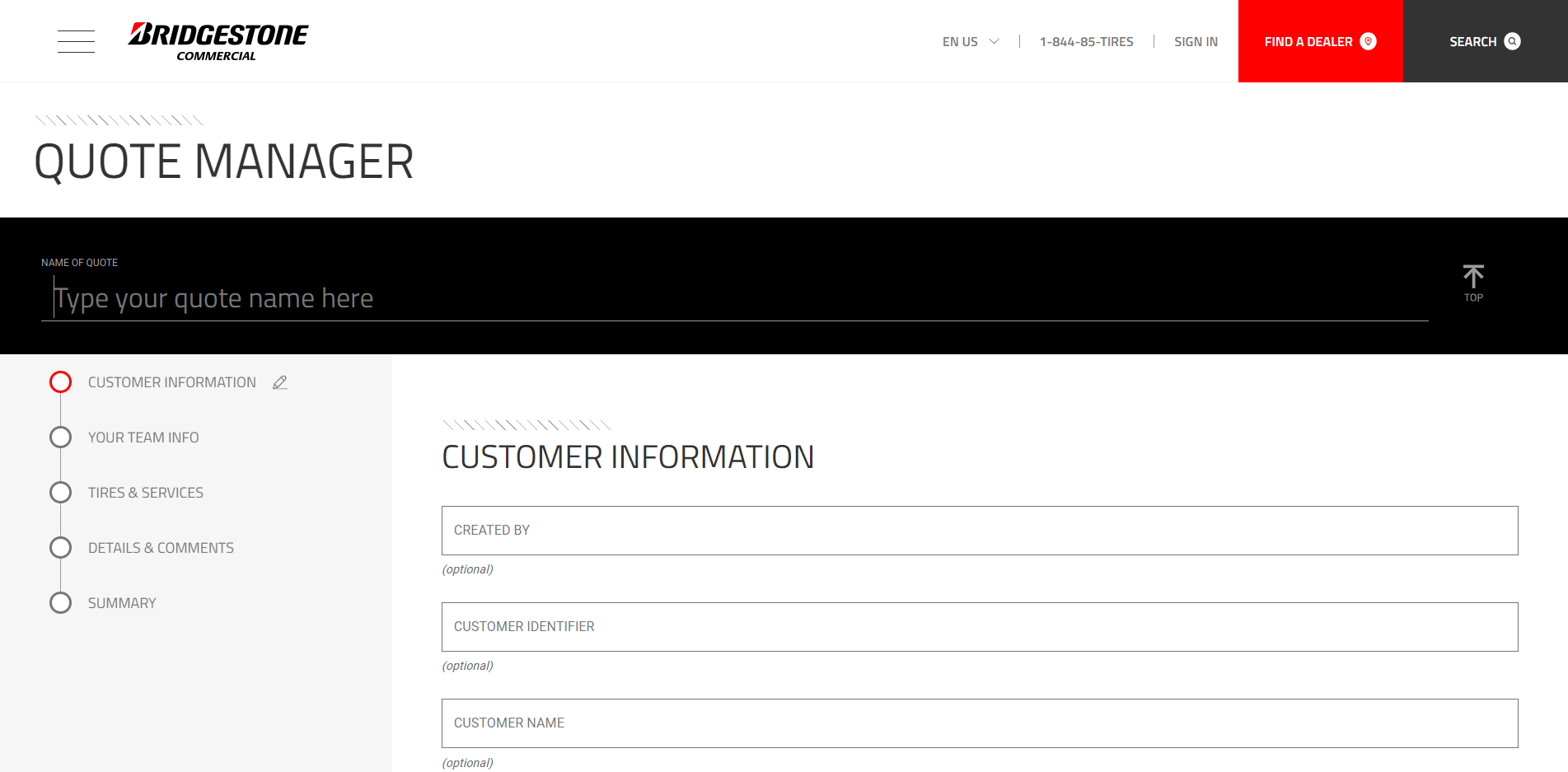 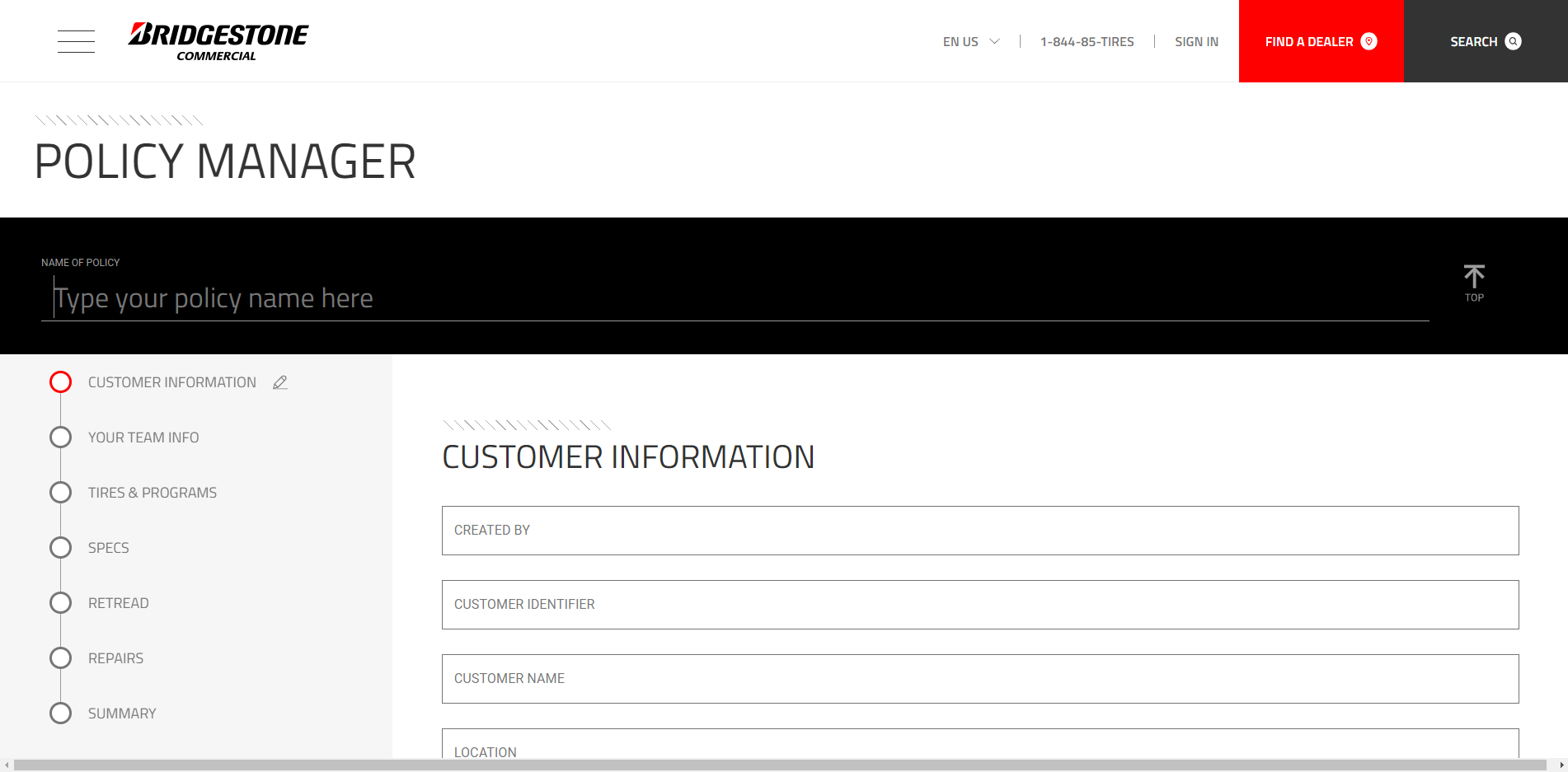 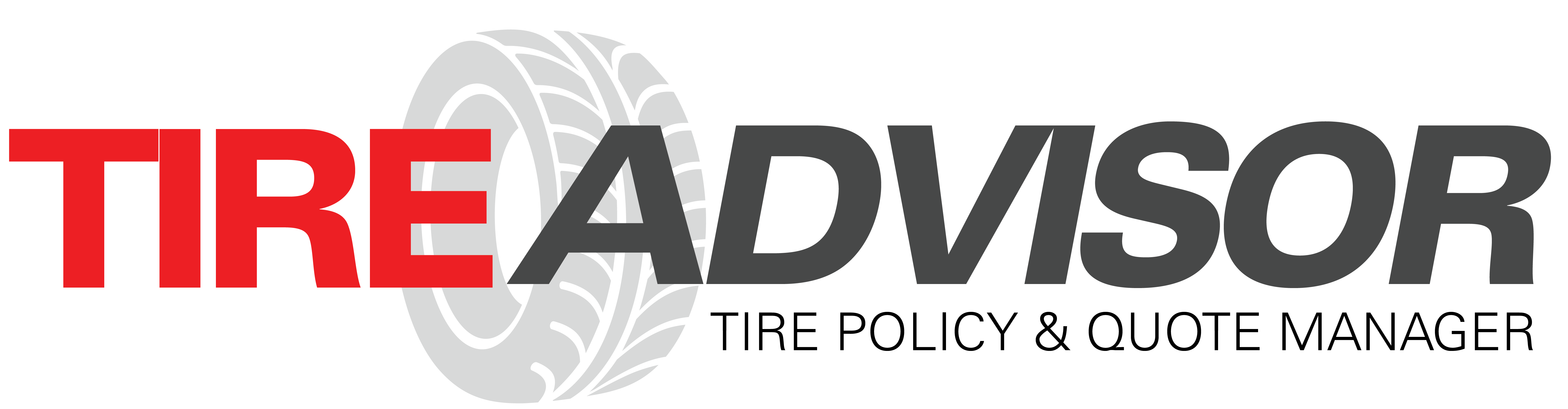 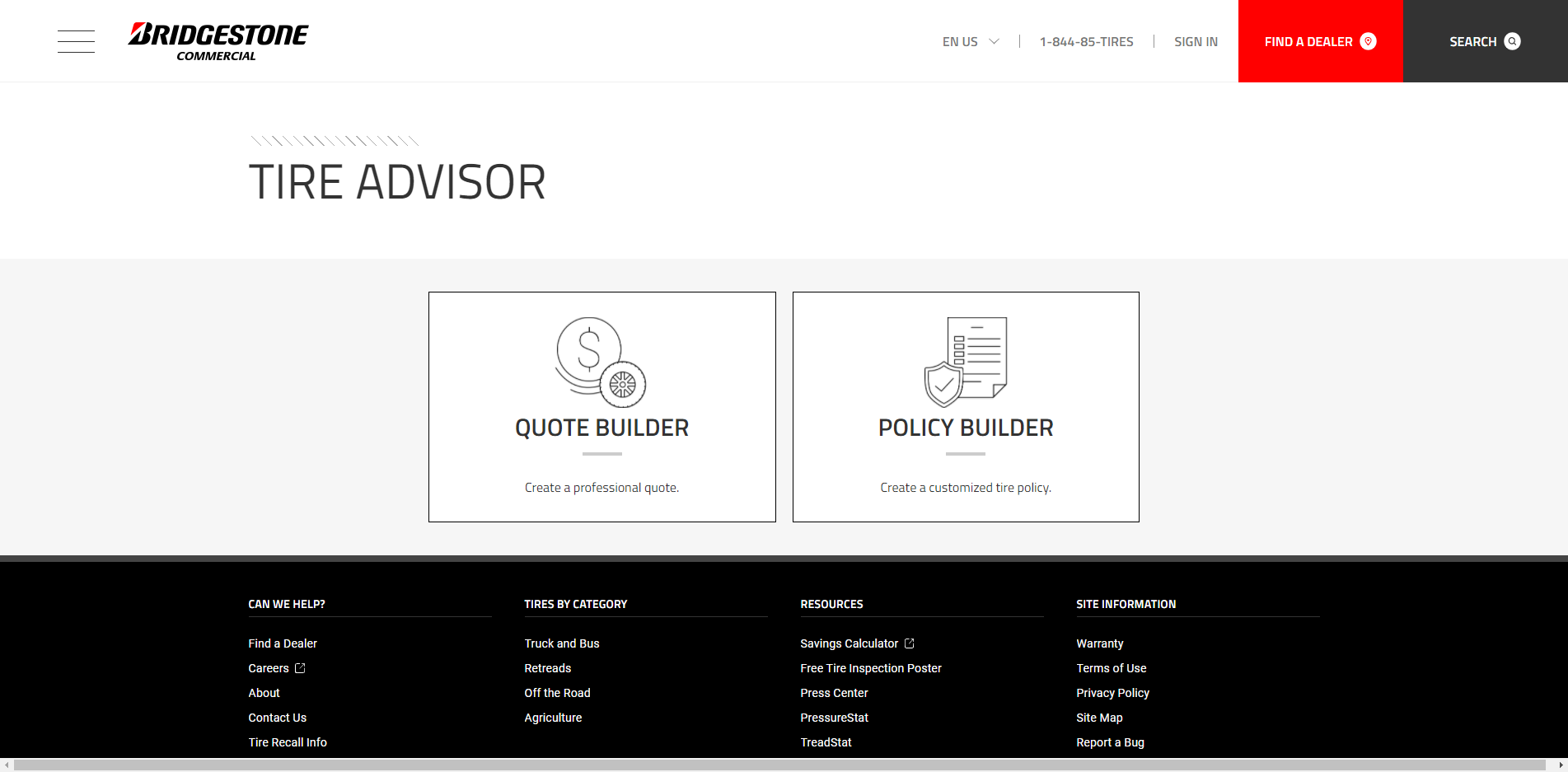 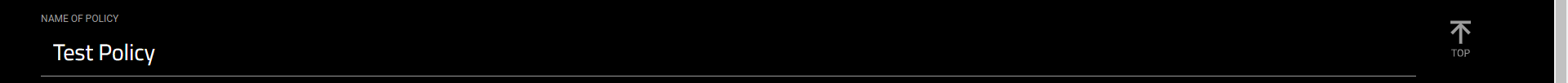 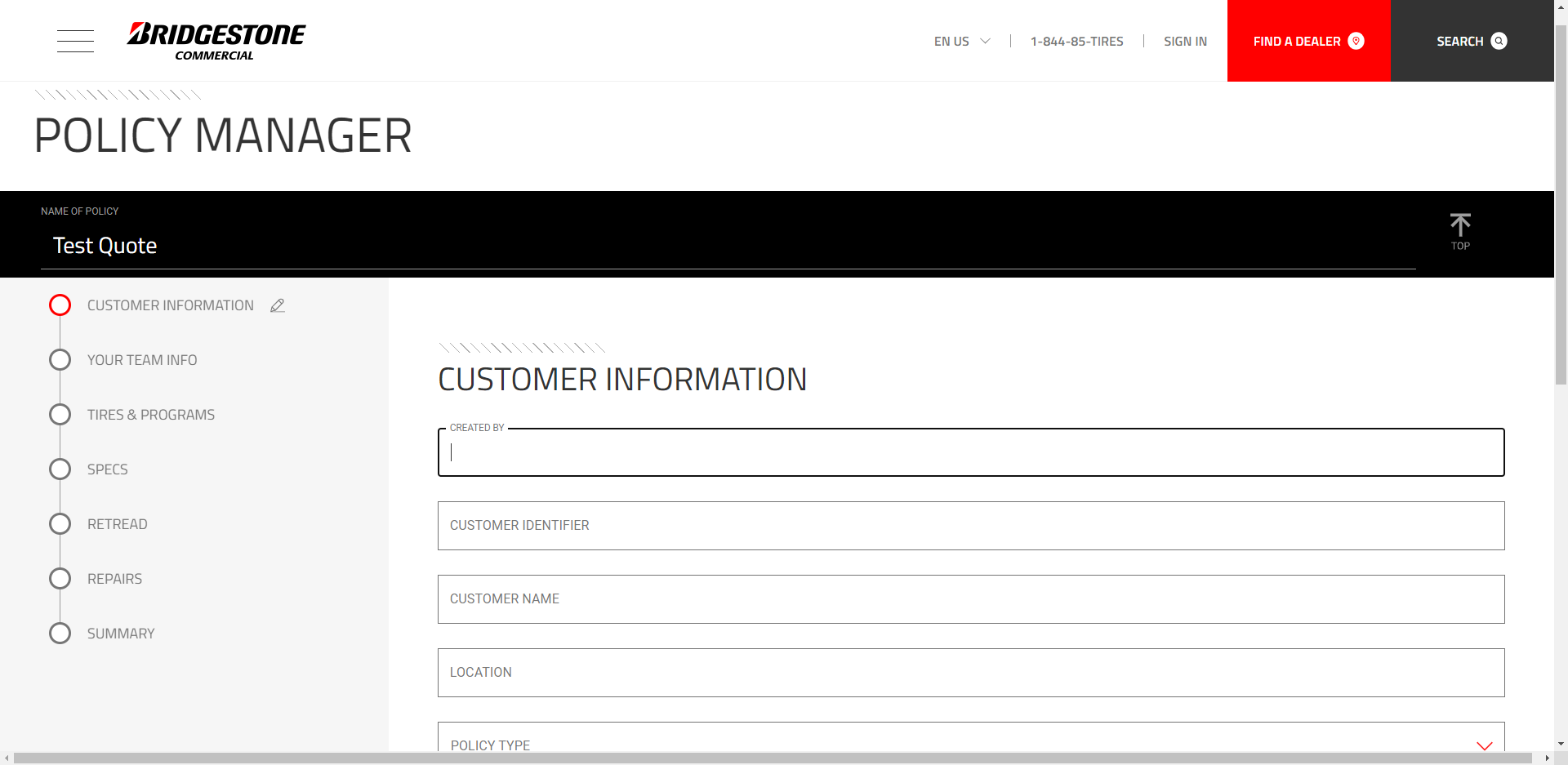 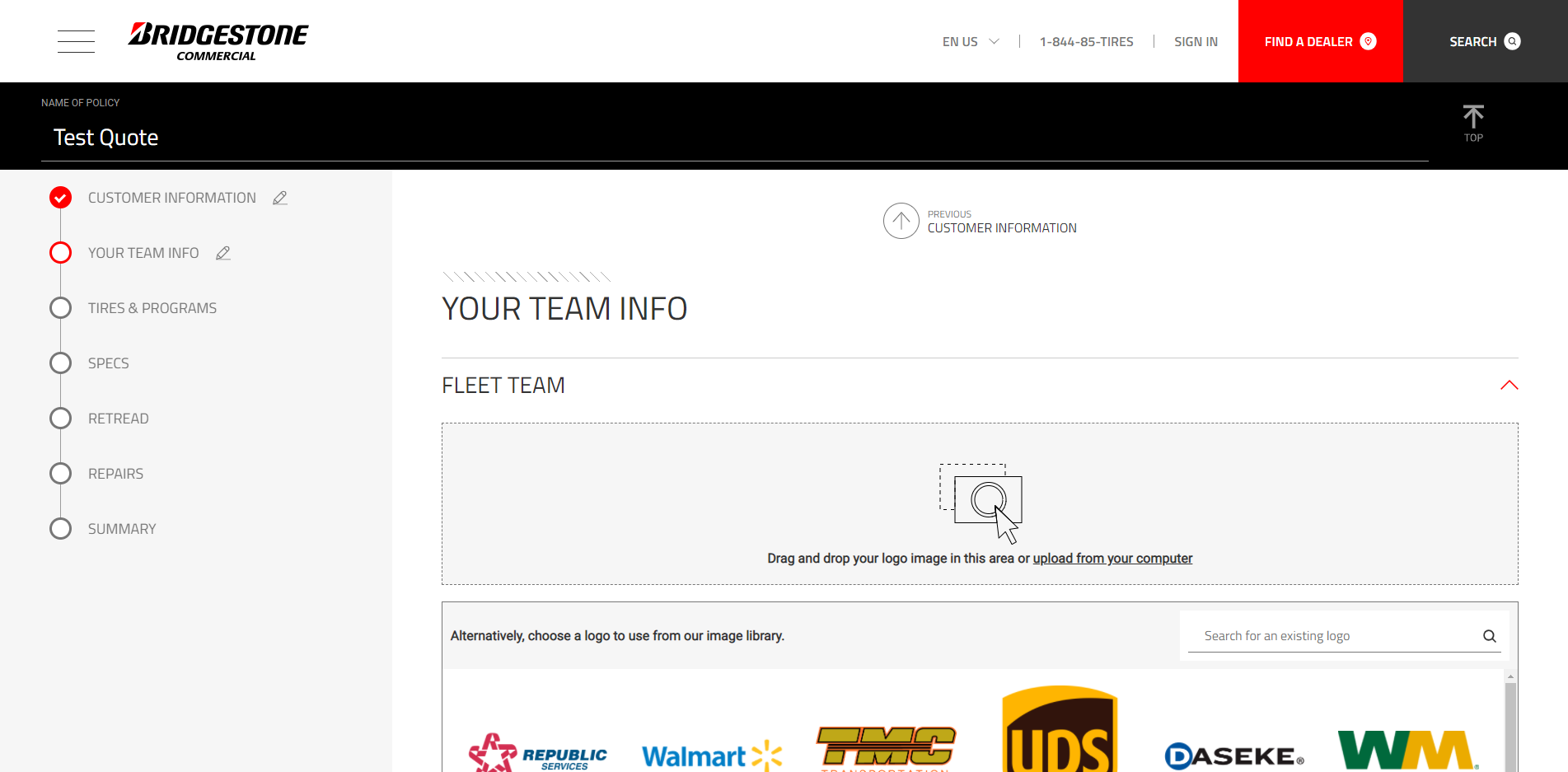 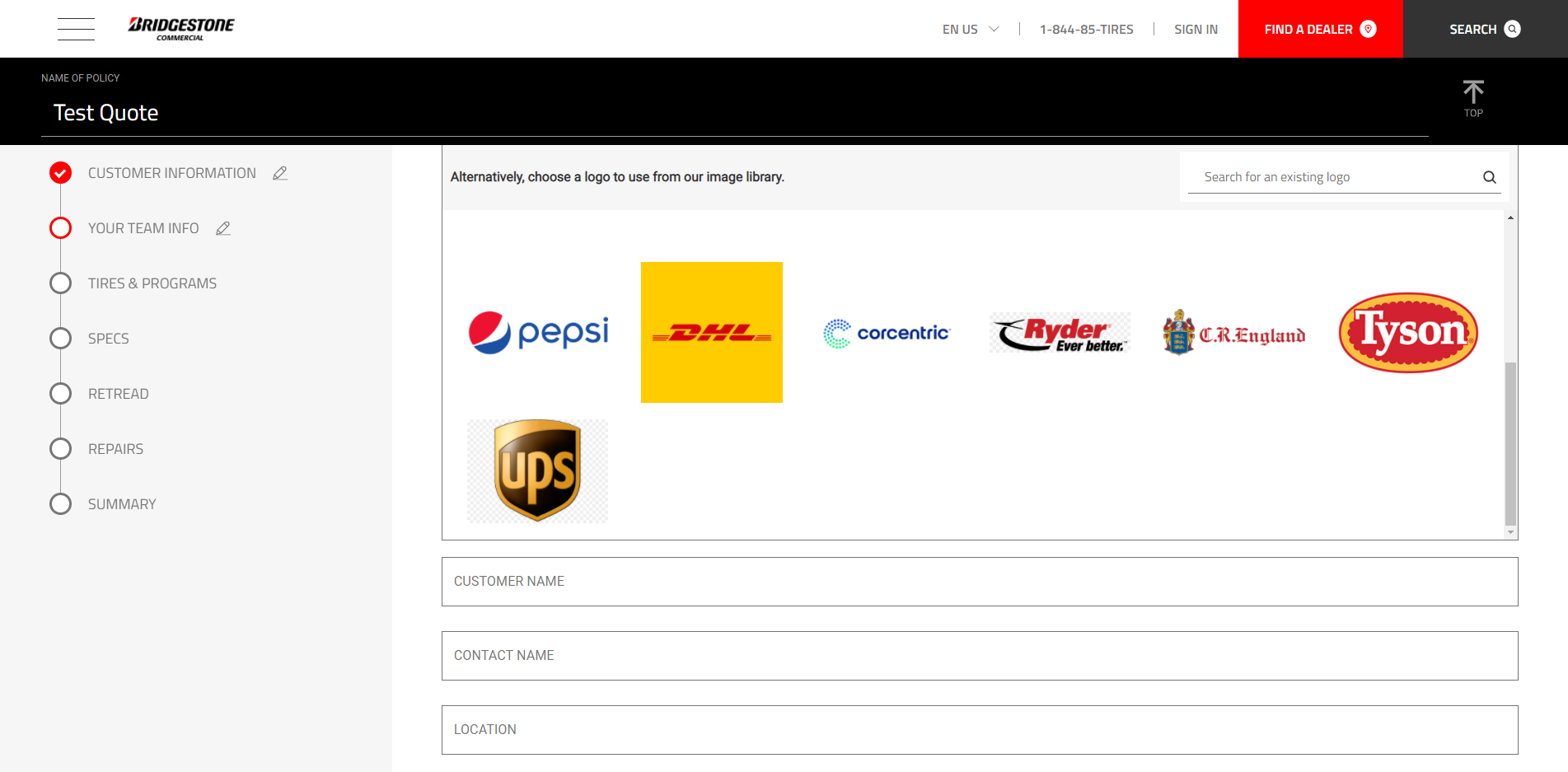 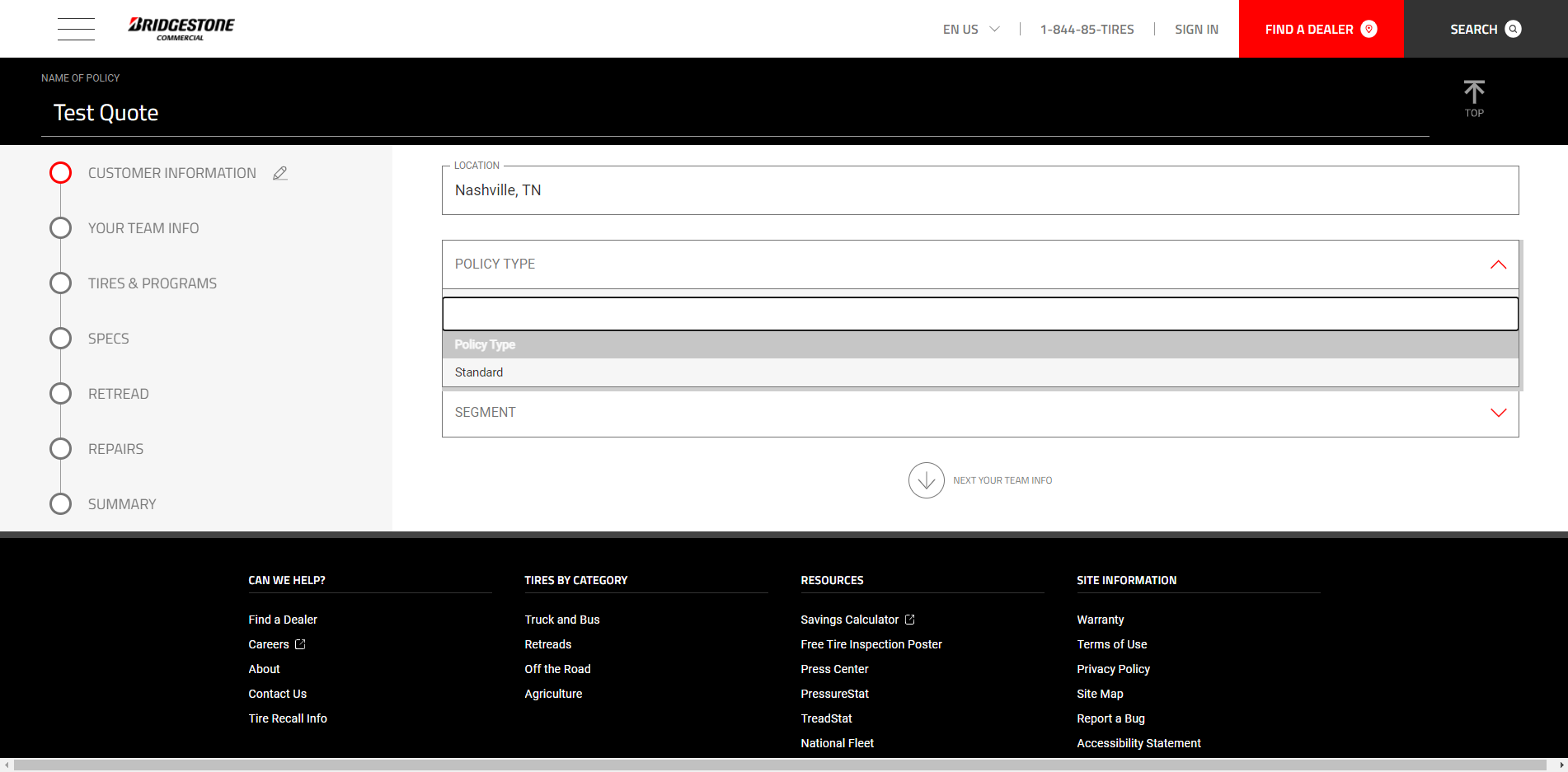 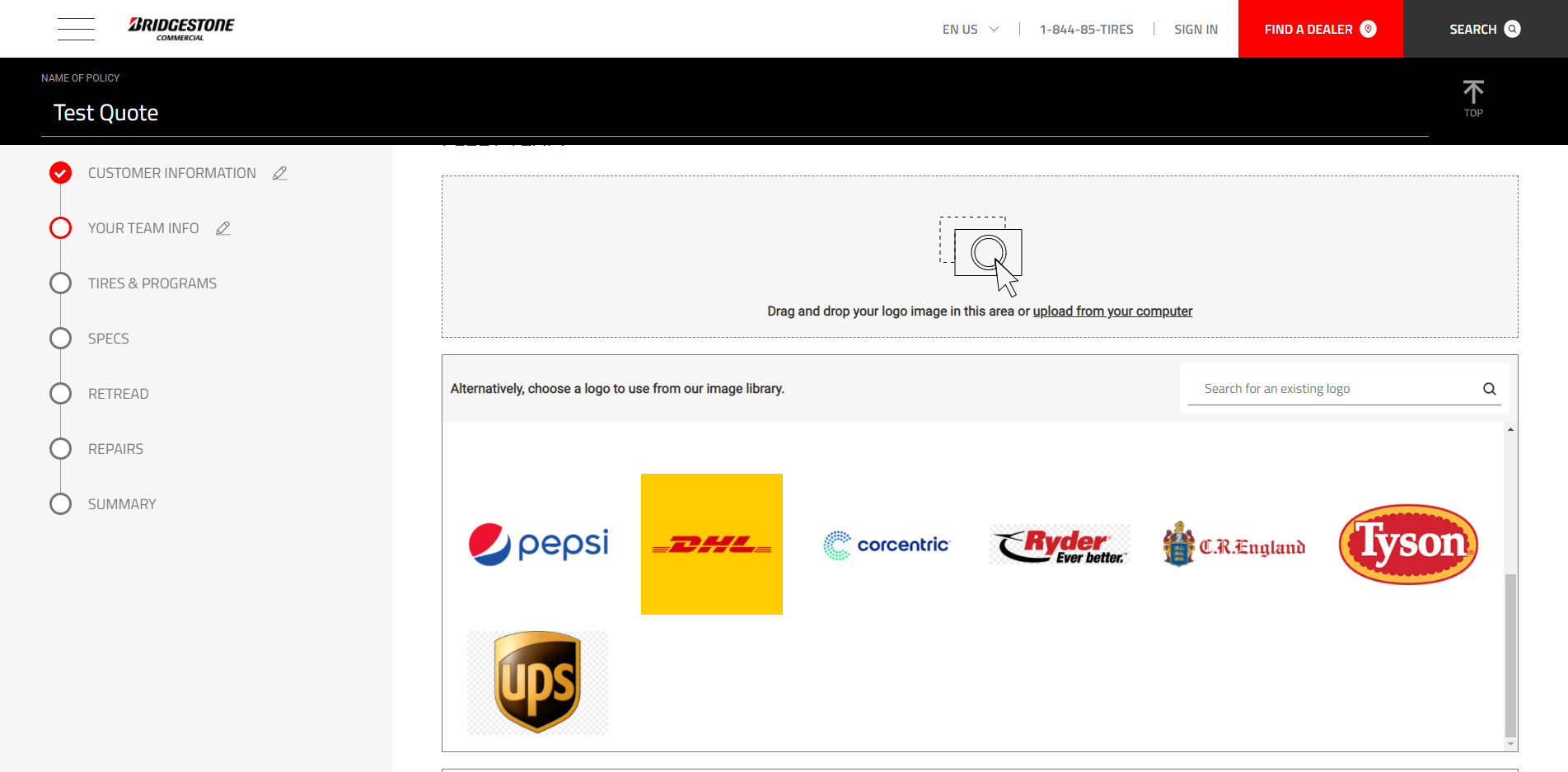 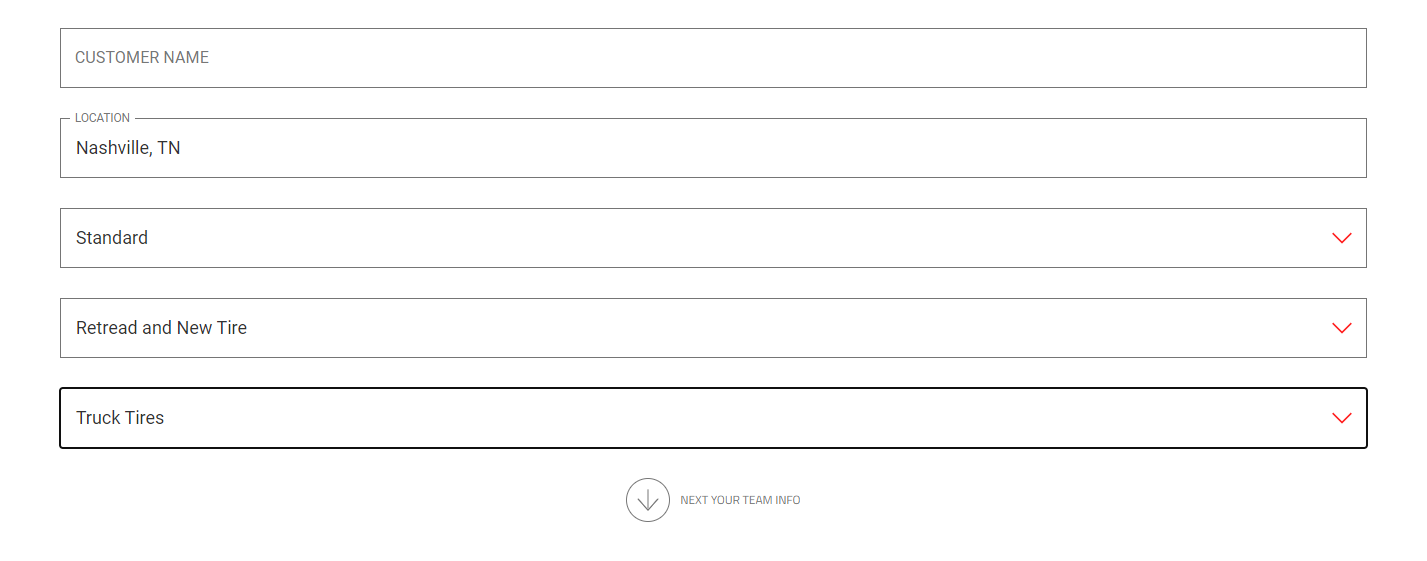 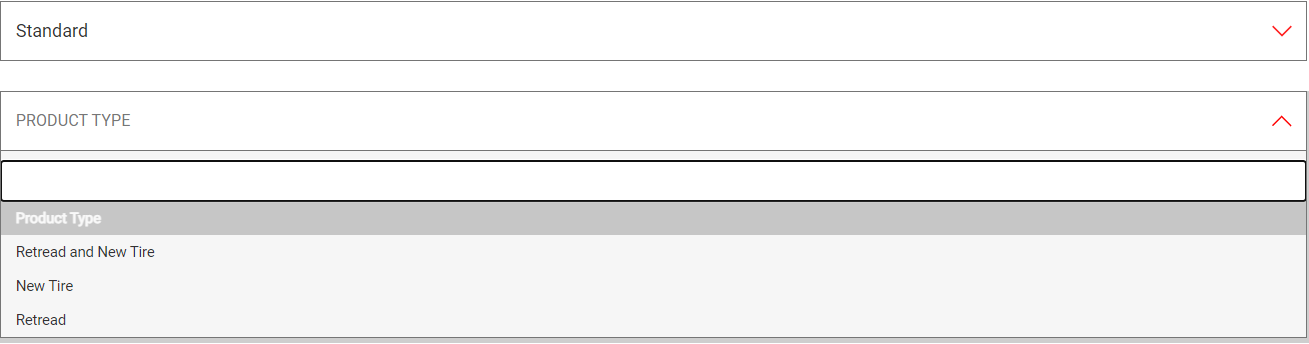 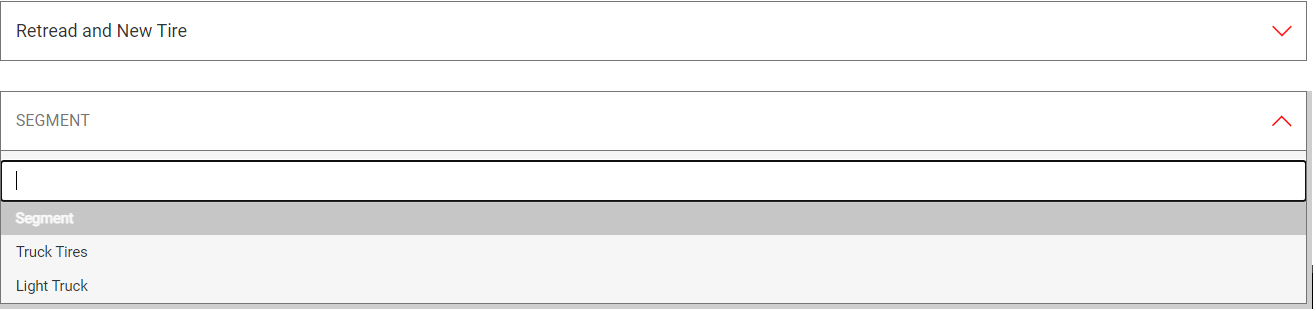 There’s also an image library that can be searched via the search box. Once logo is located, click the logo, and then click Use this Logo to add to quote
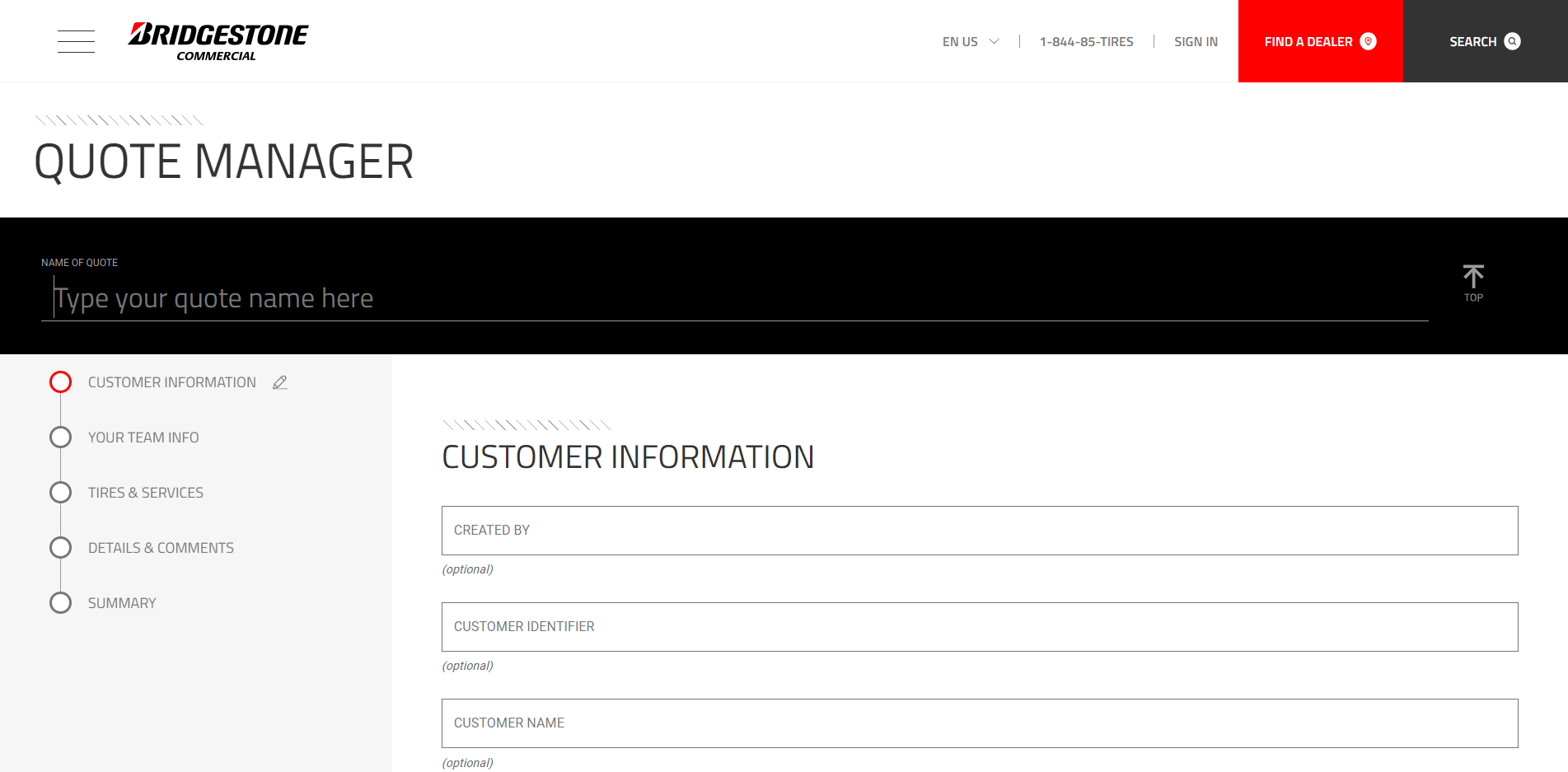 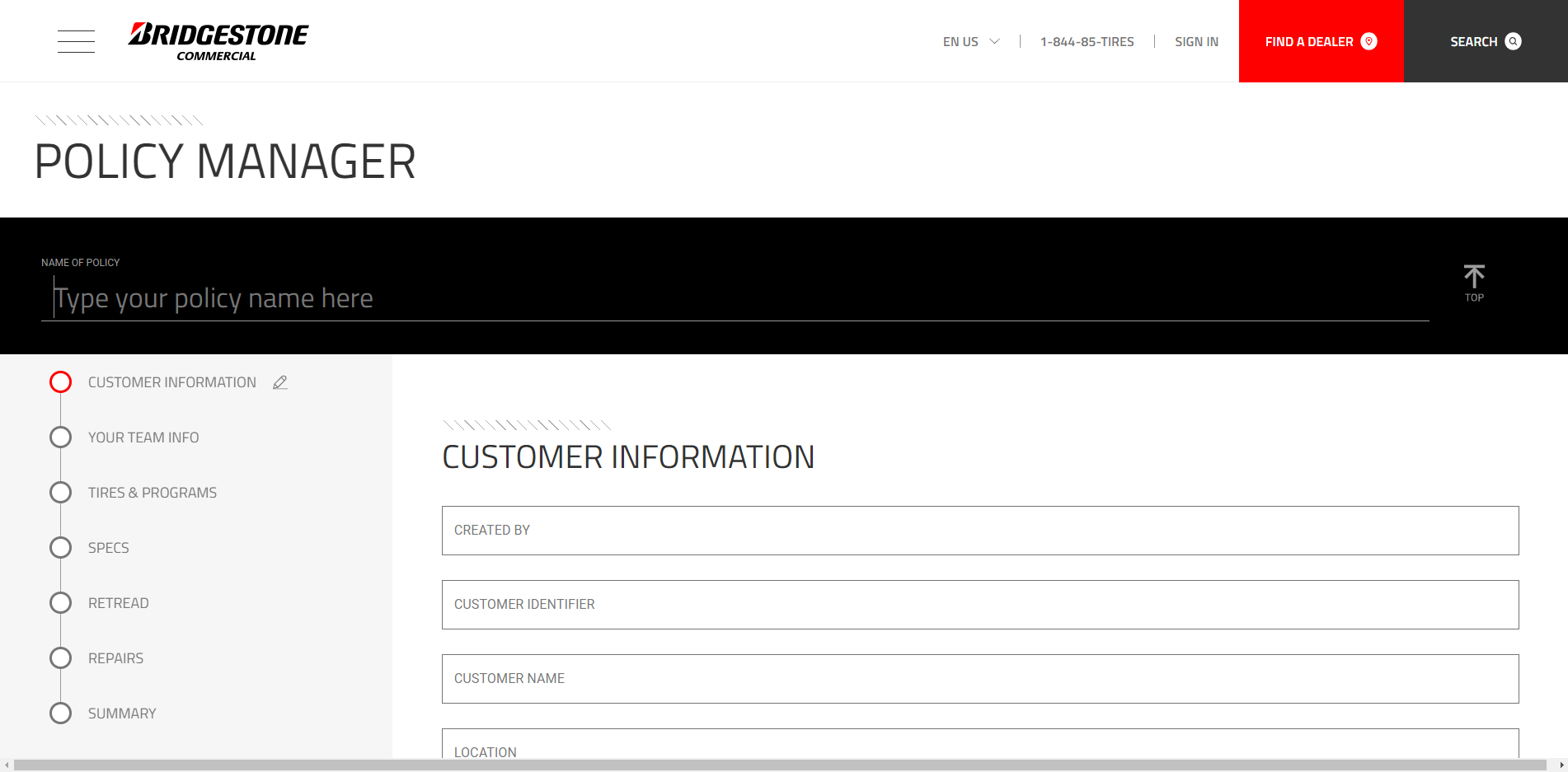 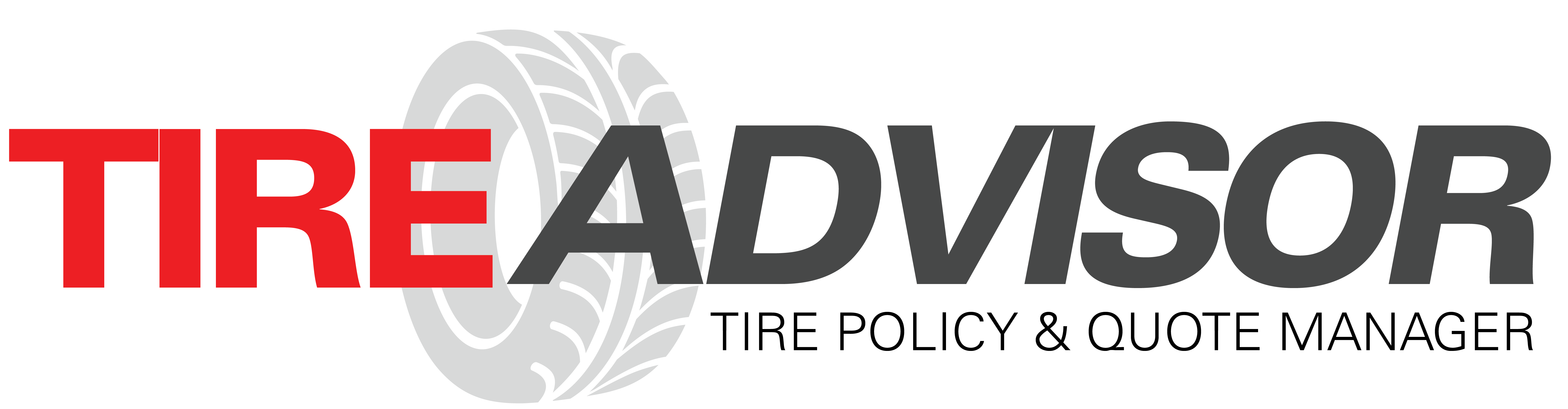 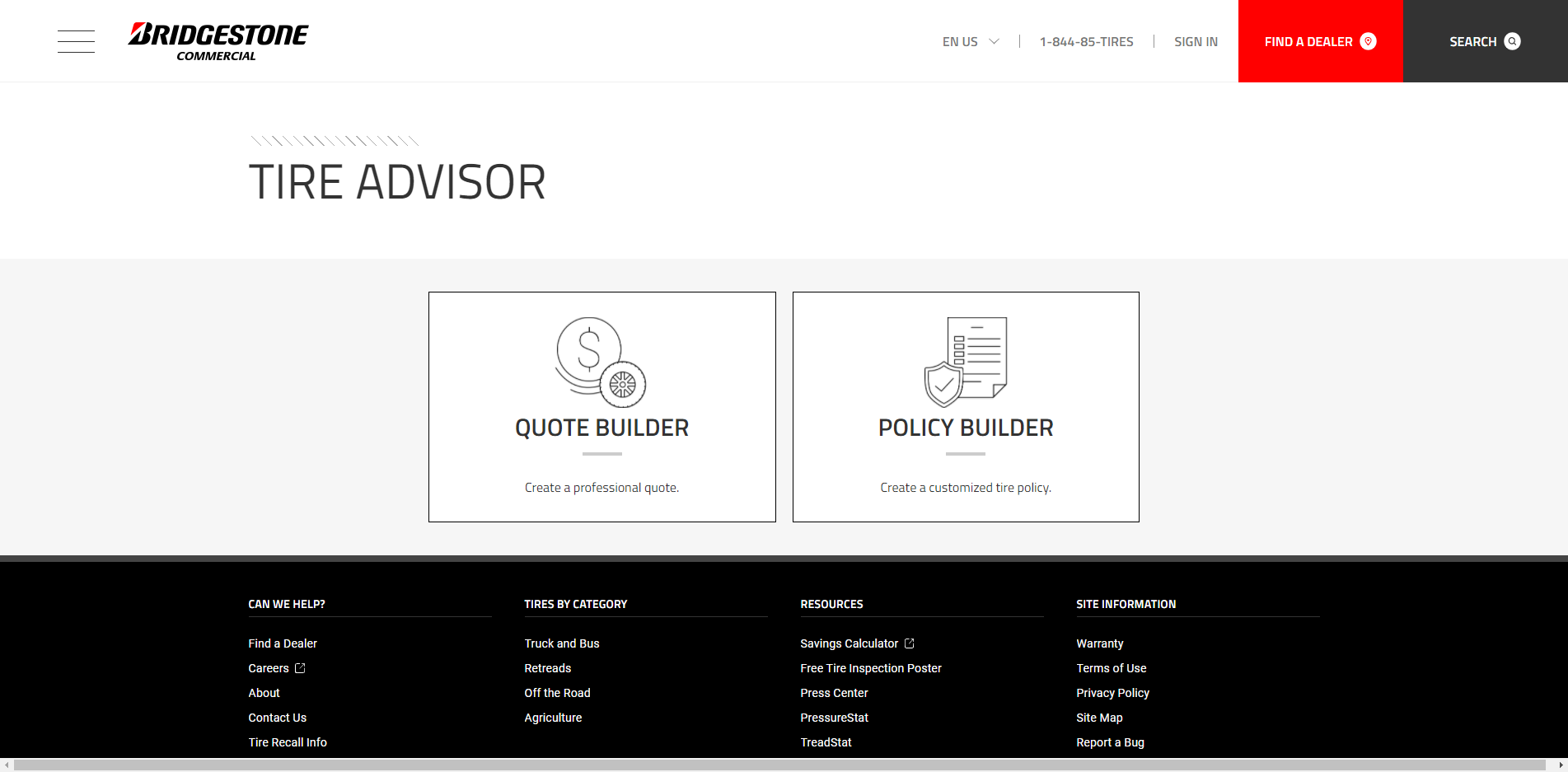 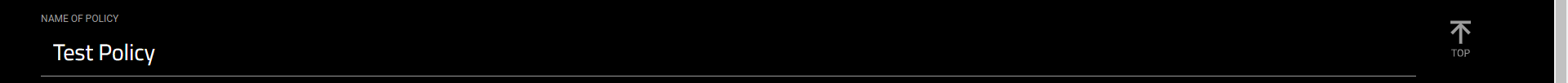 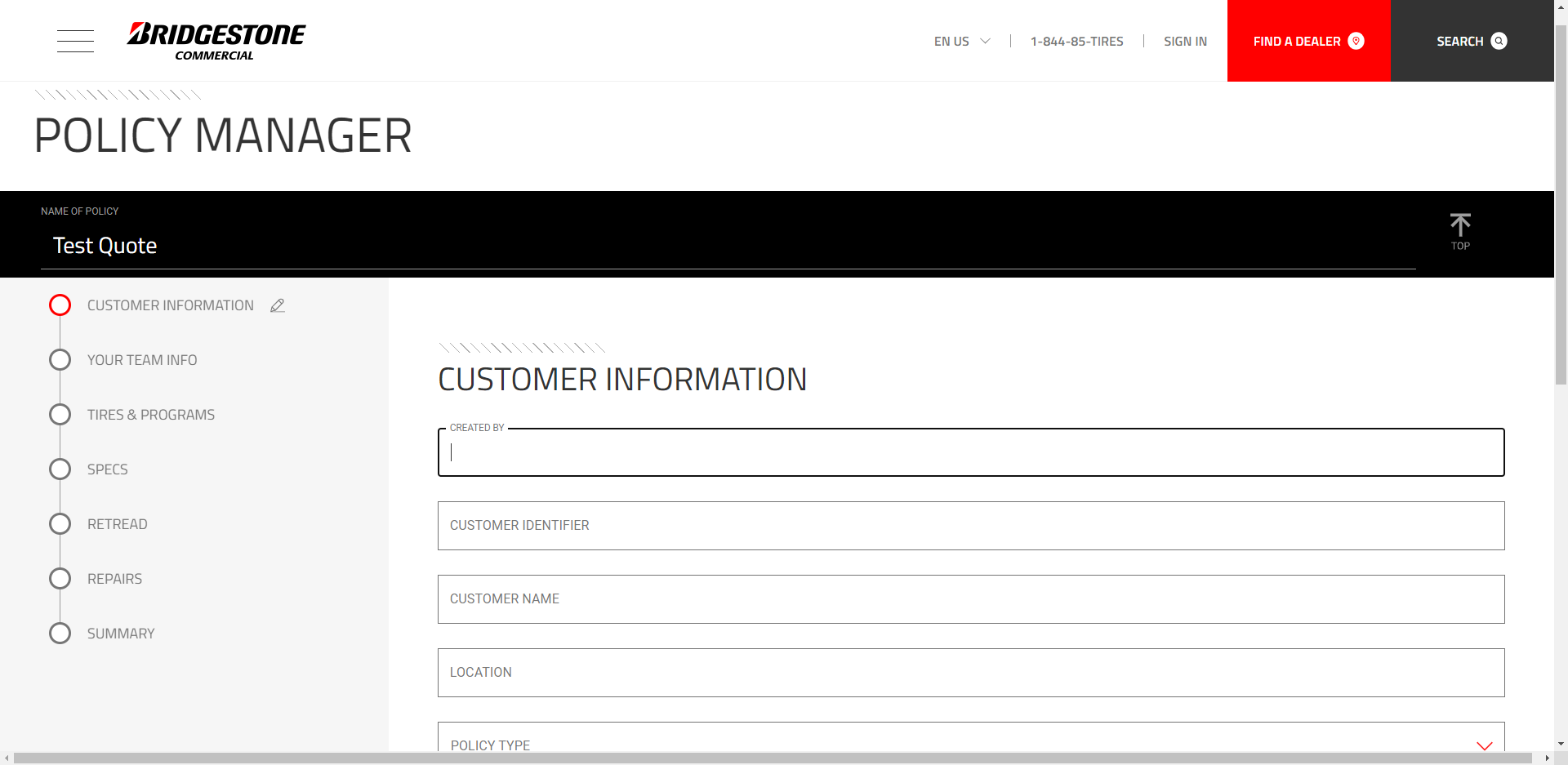 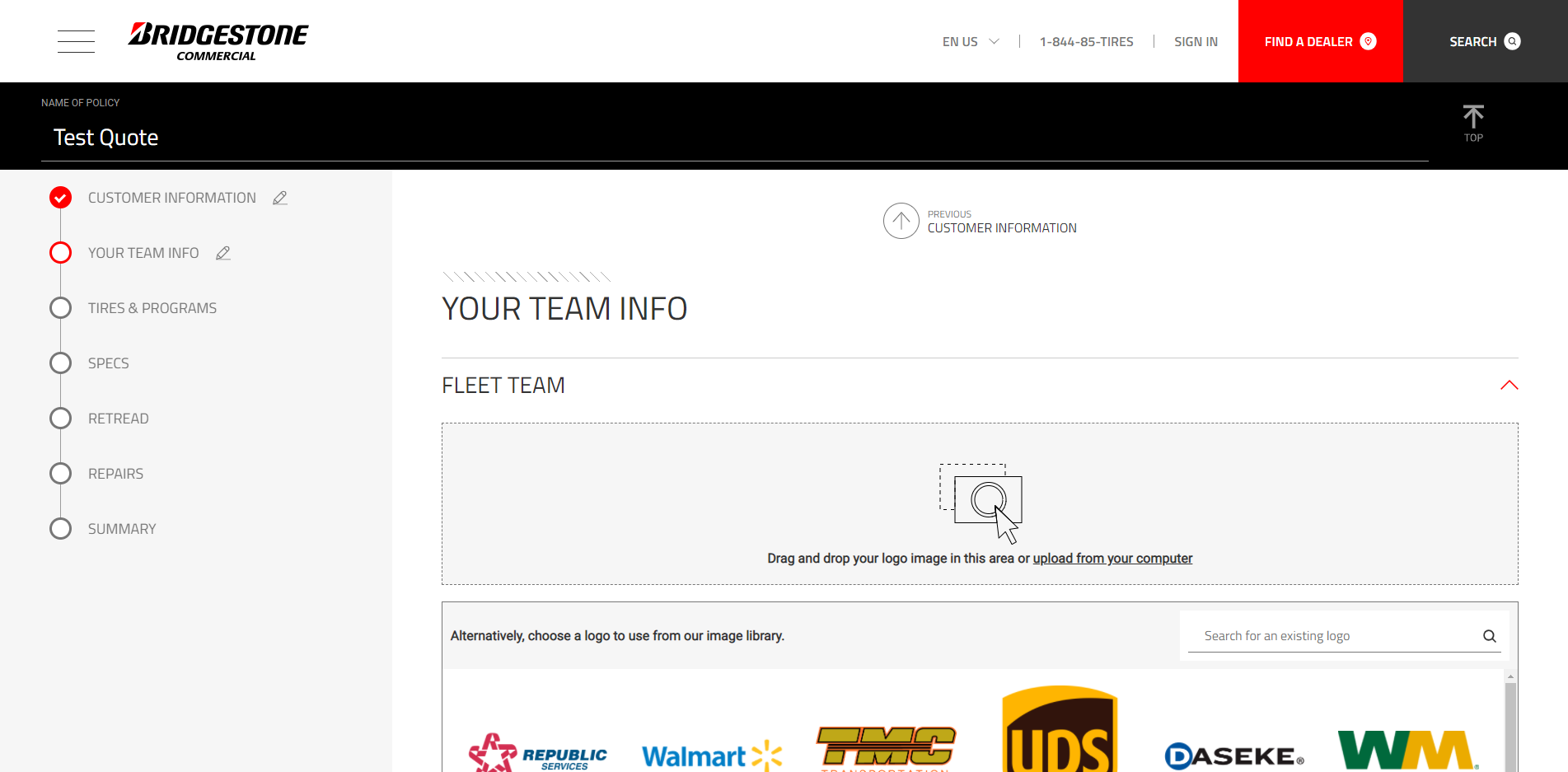 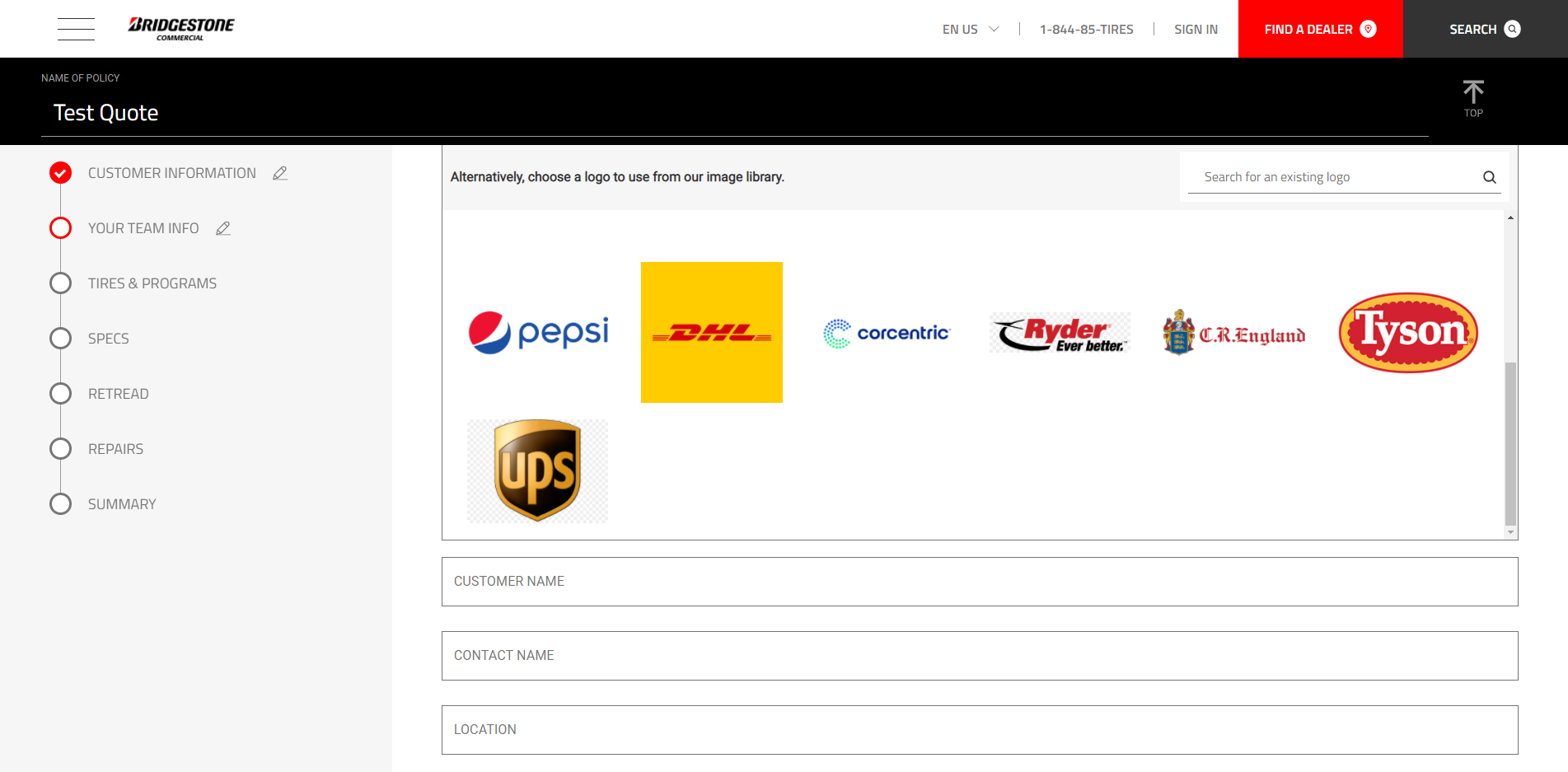 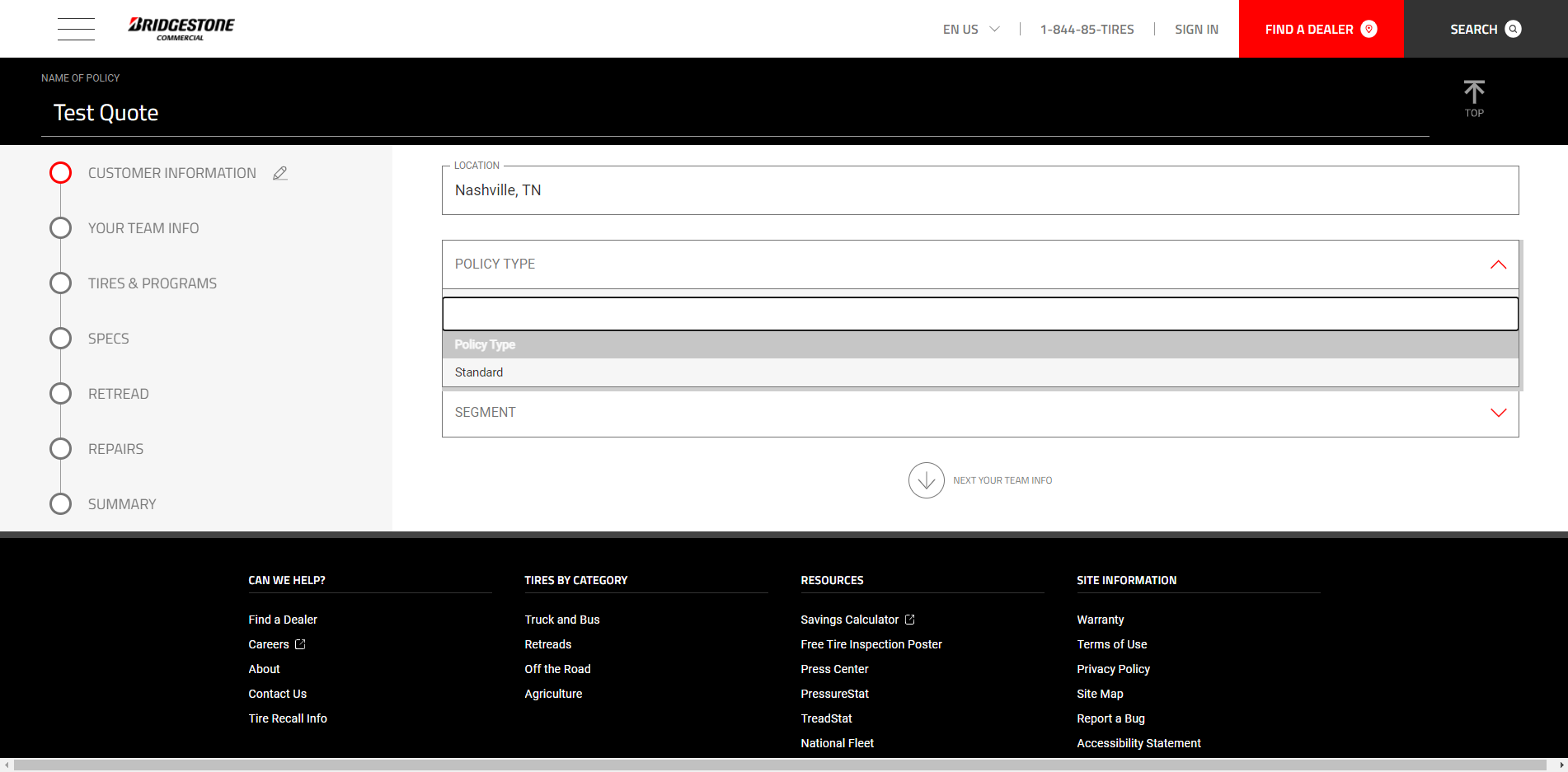 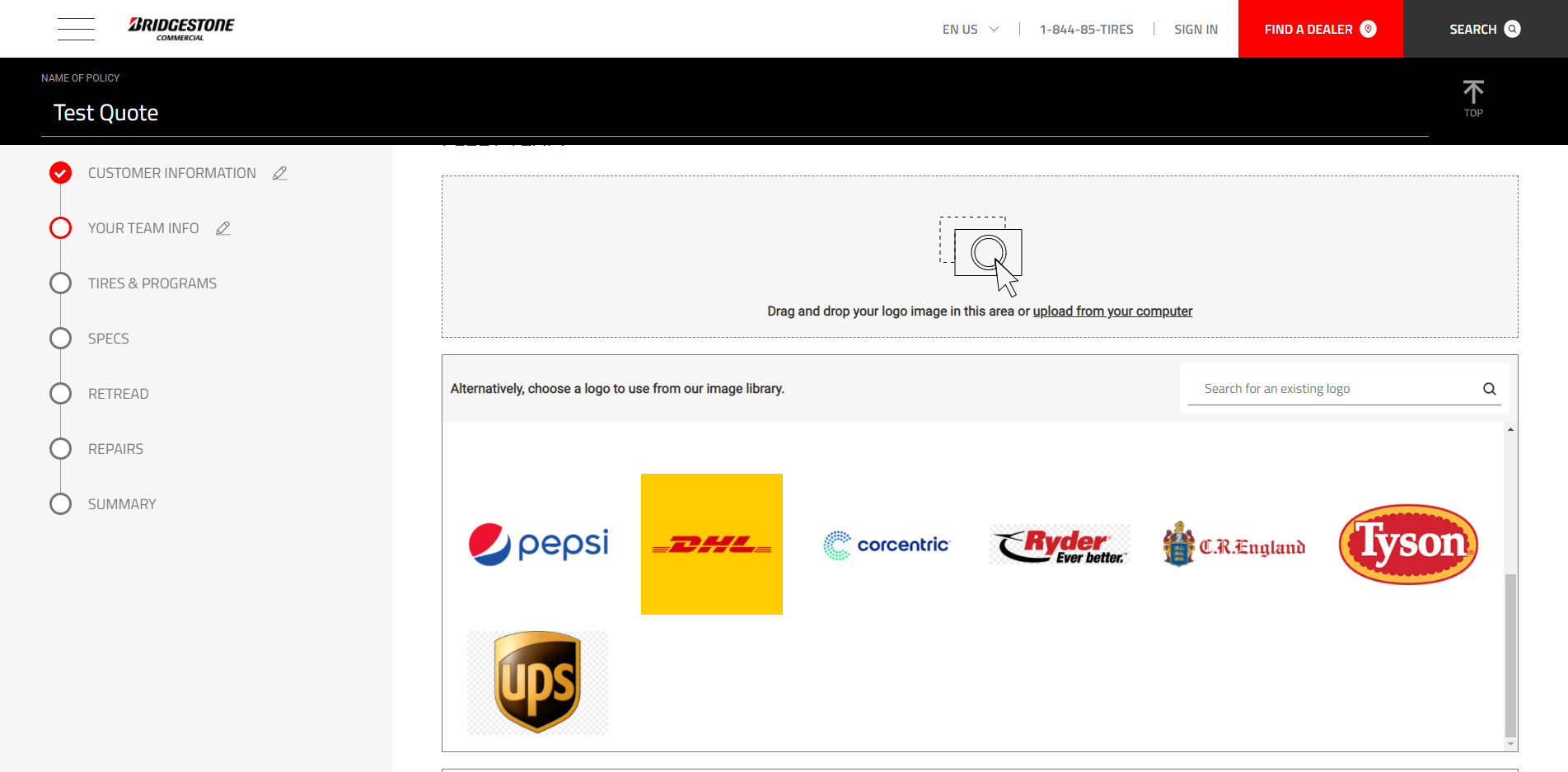 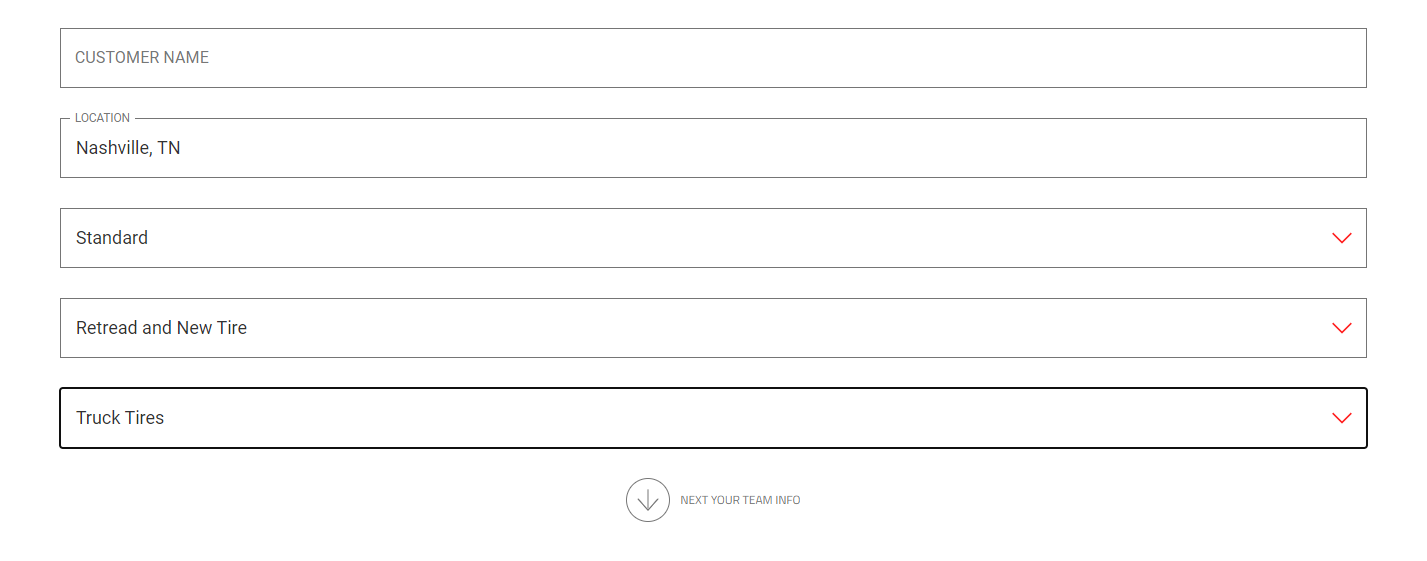 After inserting the optional logo, fill out the Fleet Customer Name, Contact Name, and location.
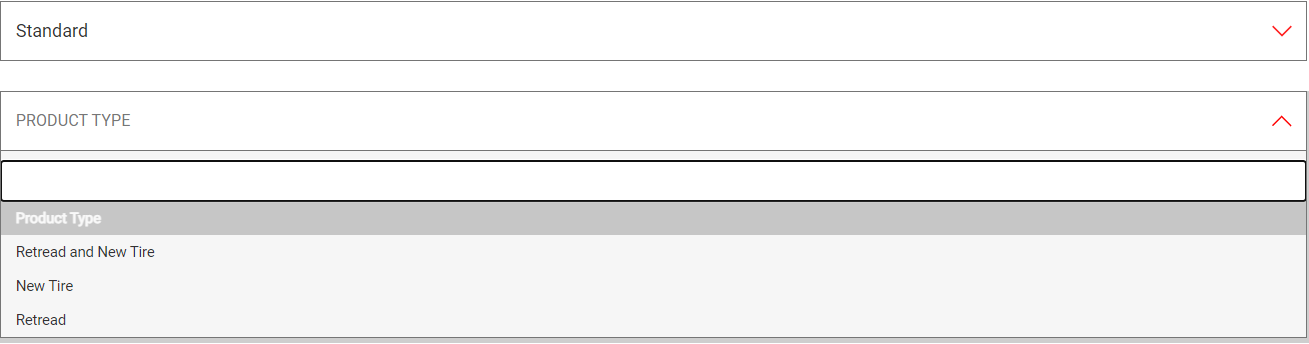 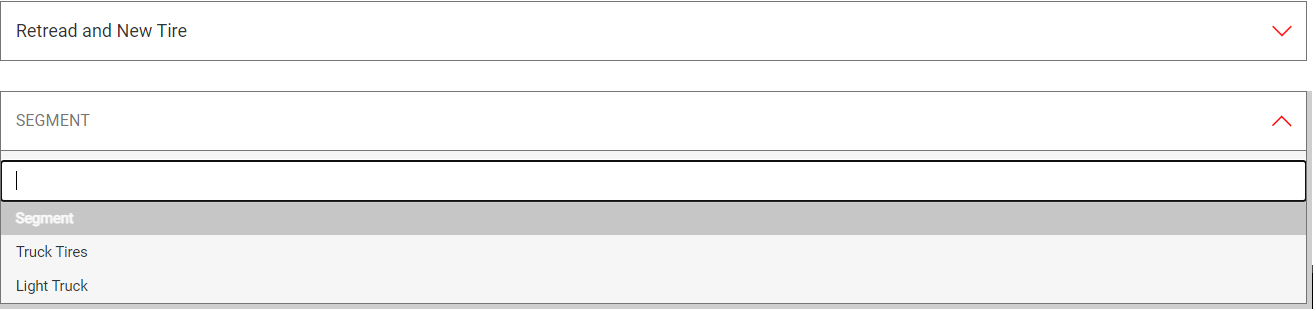 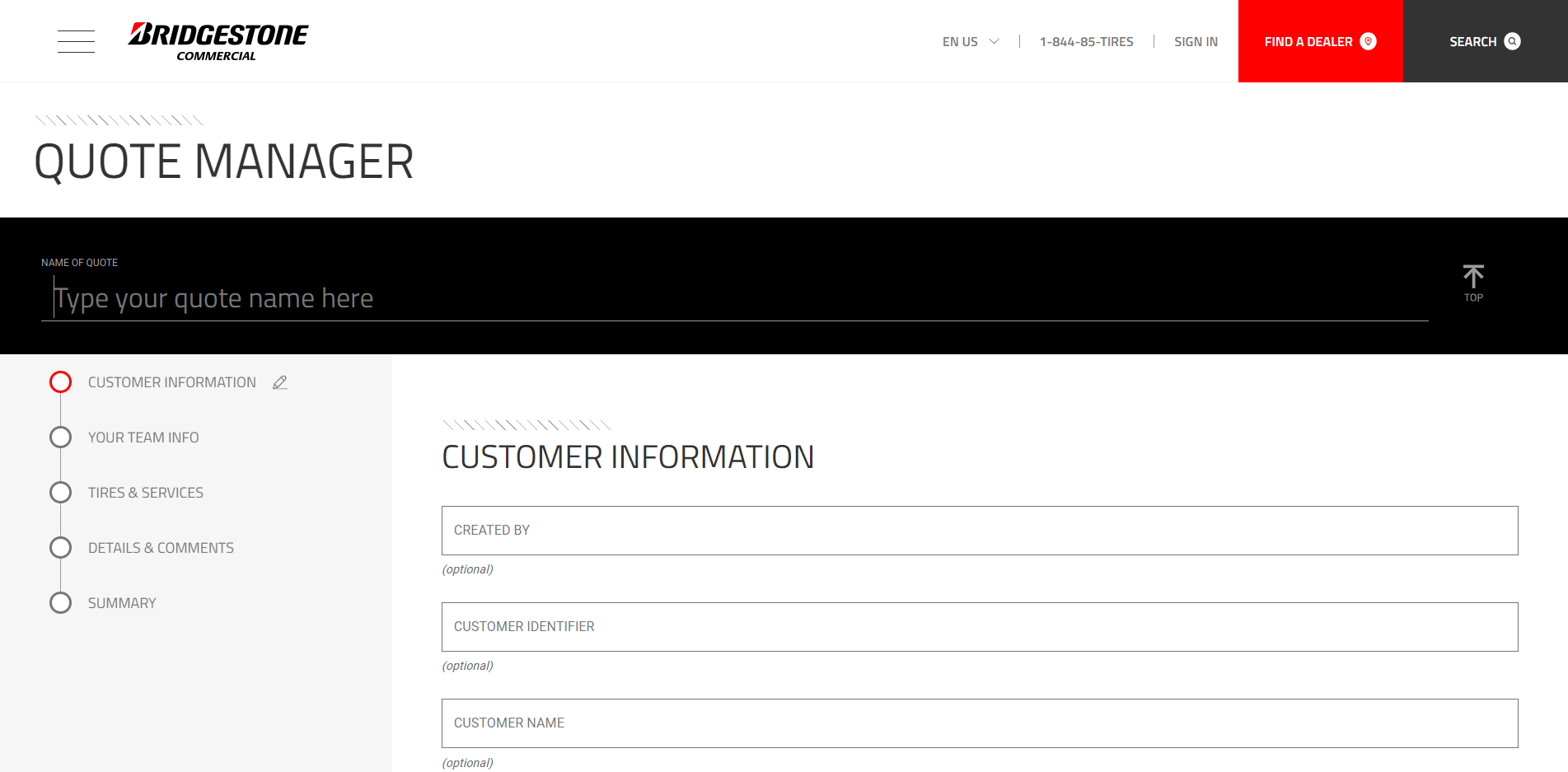 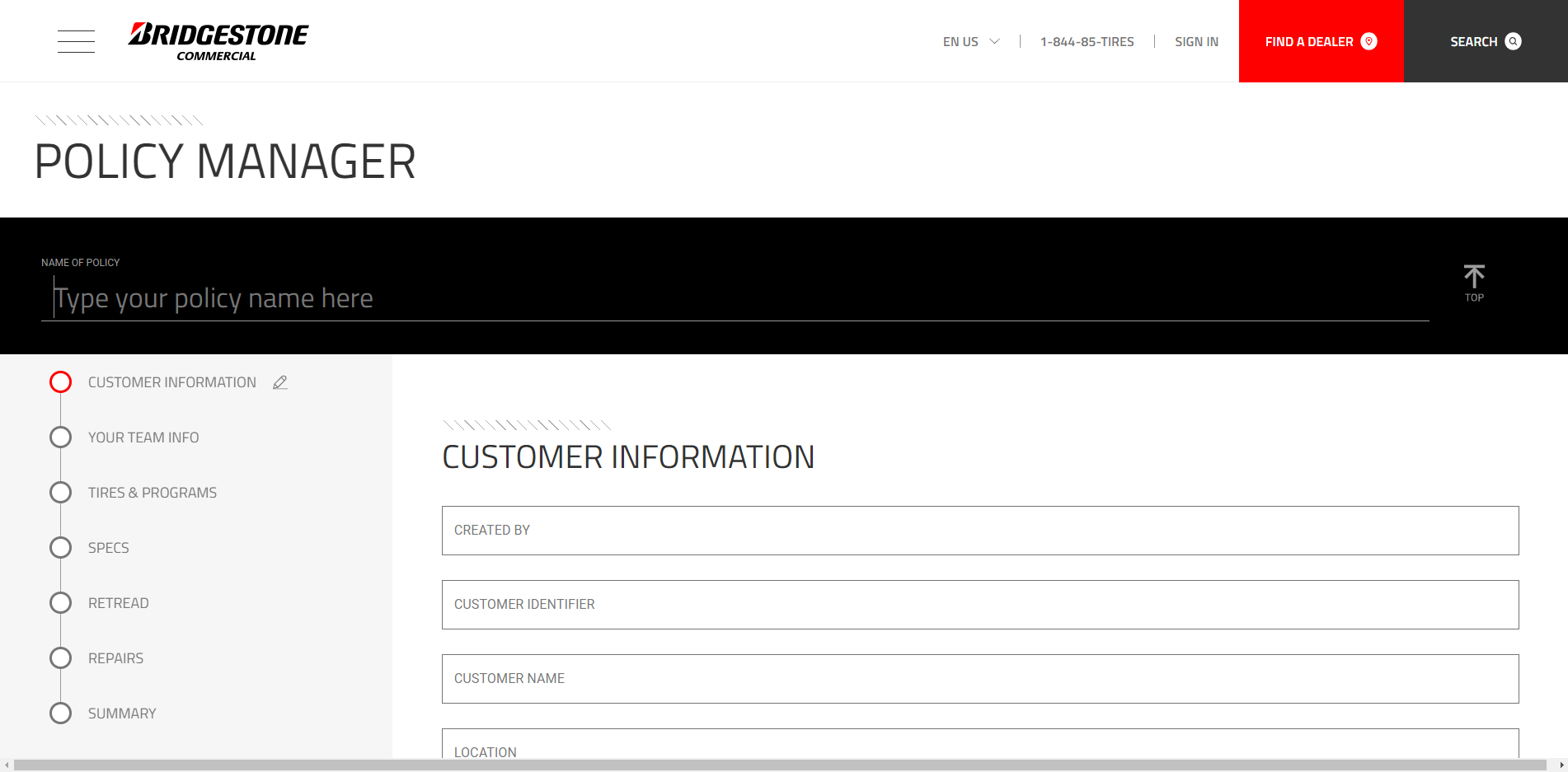 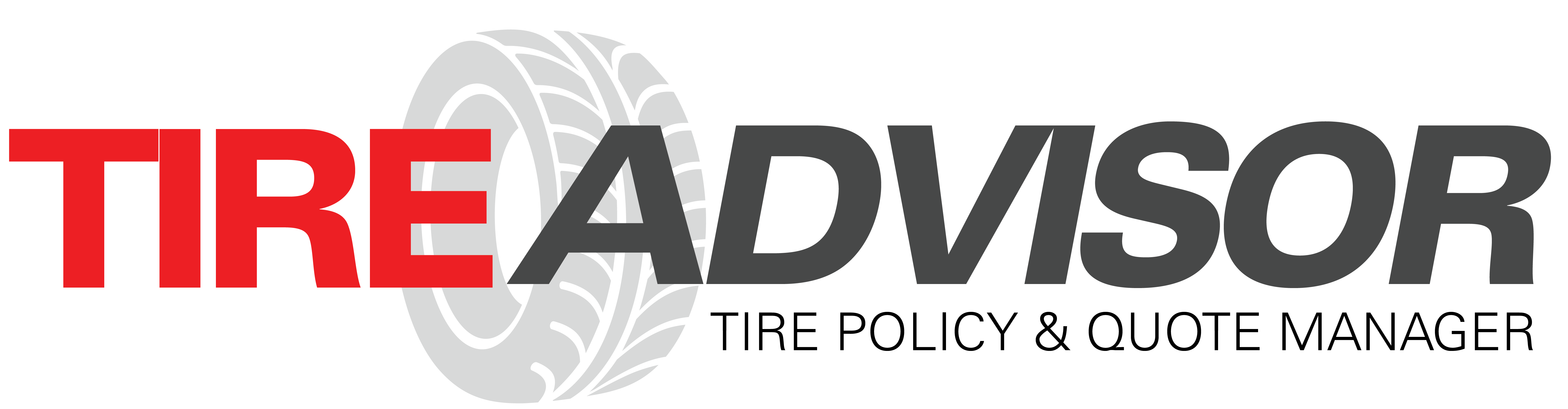 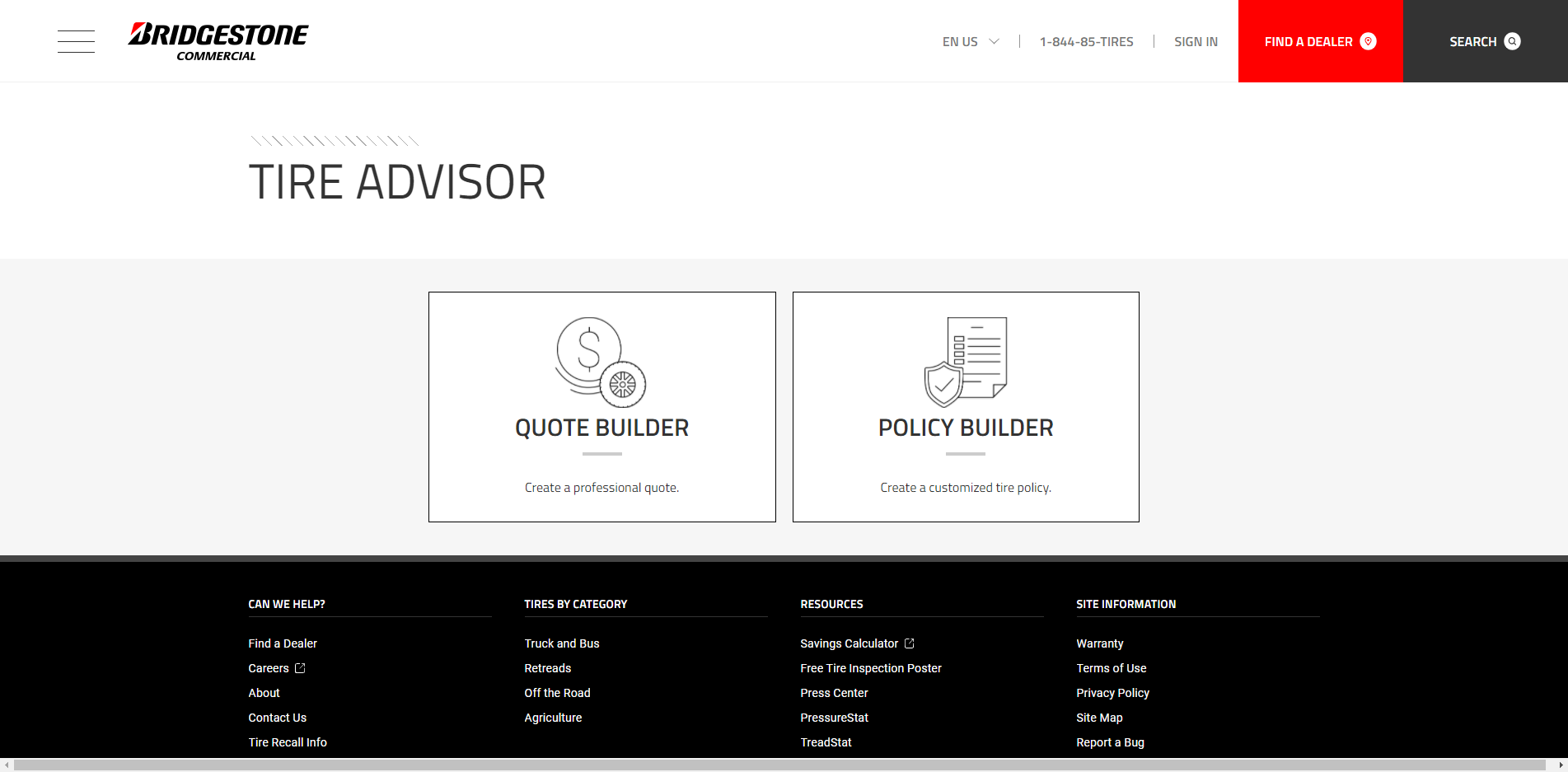 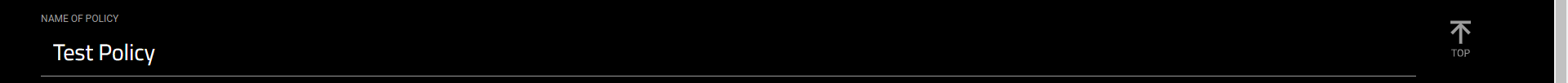 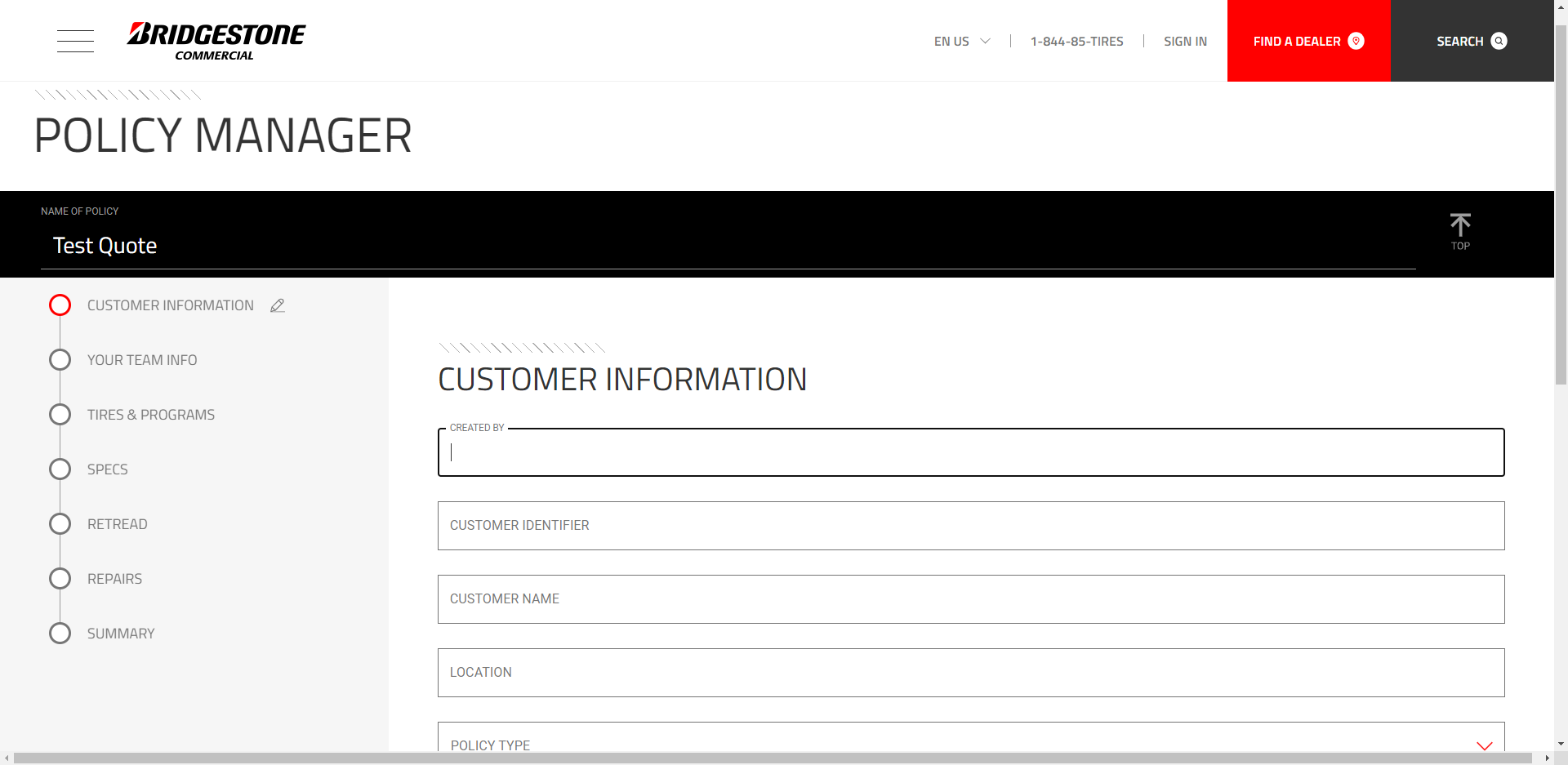 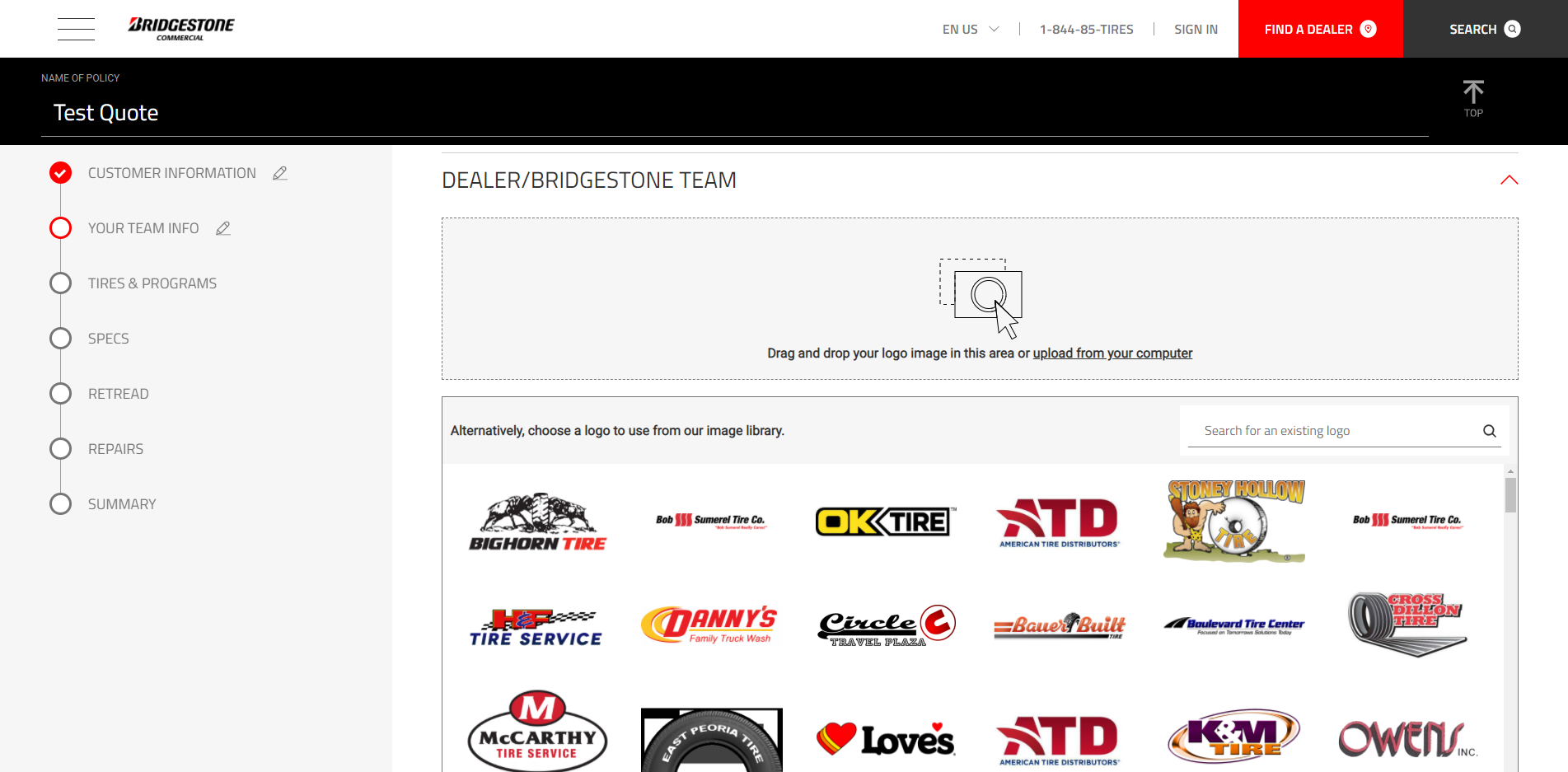 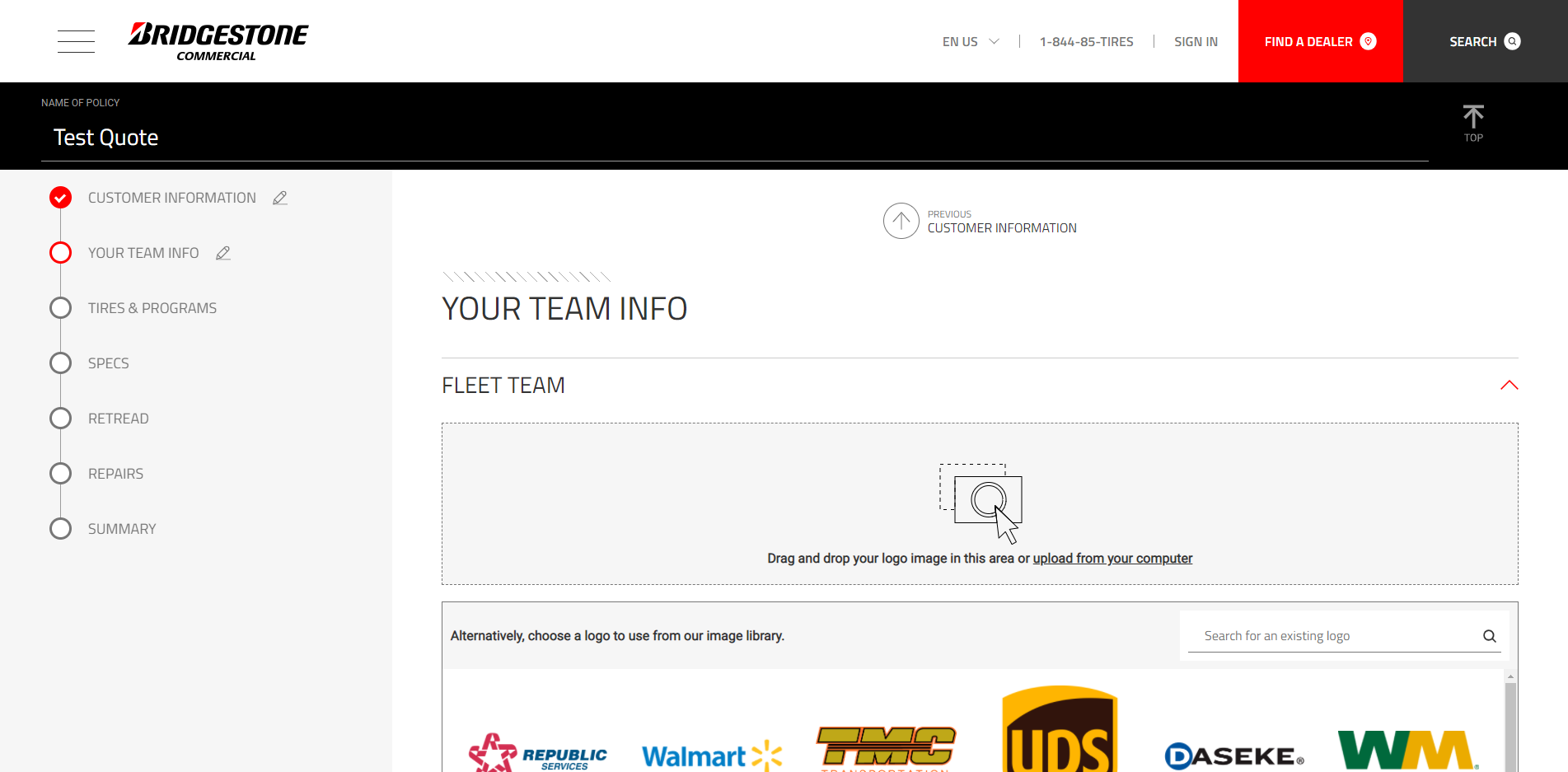 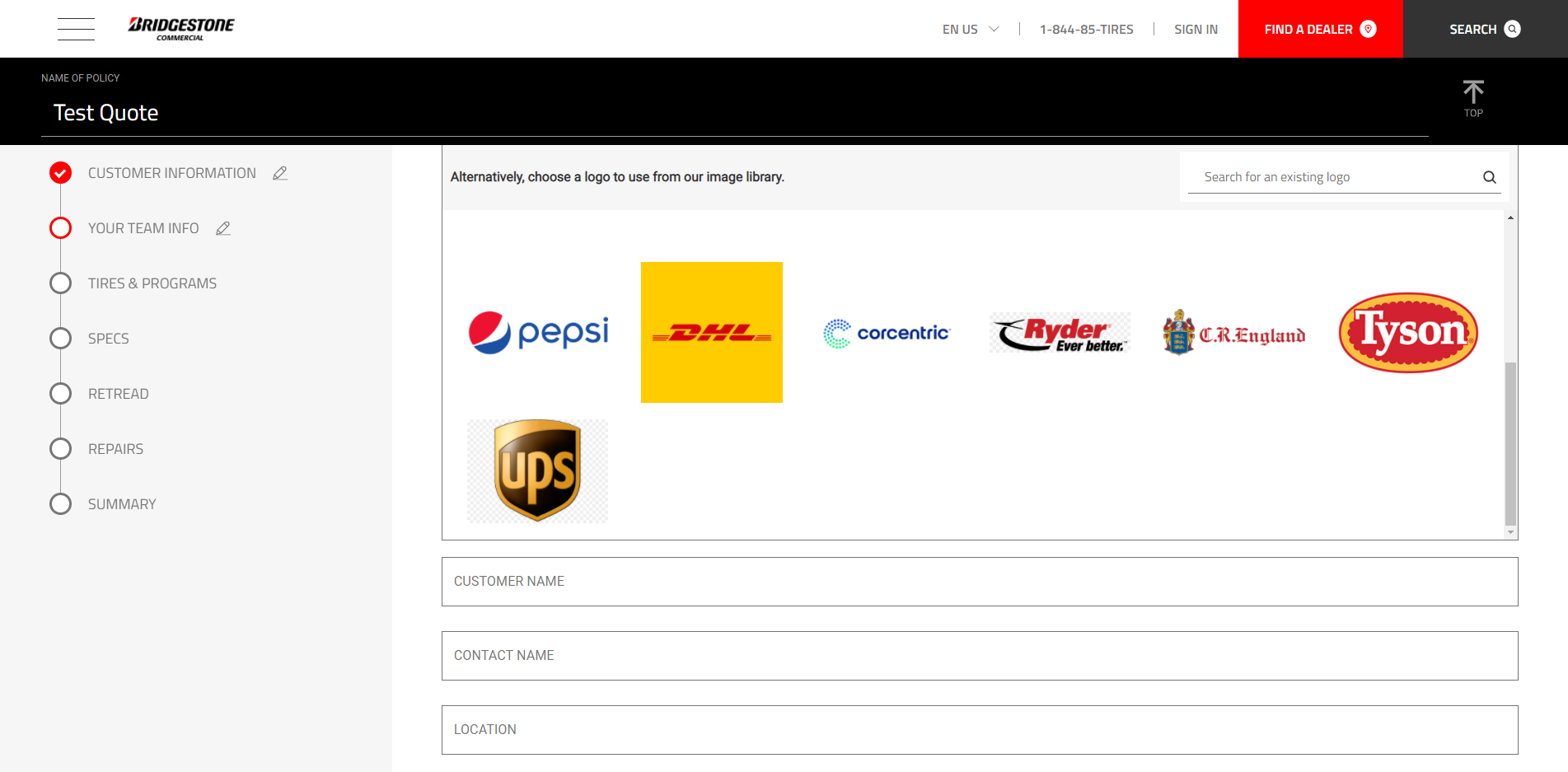 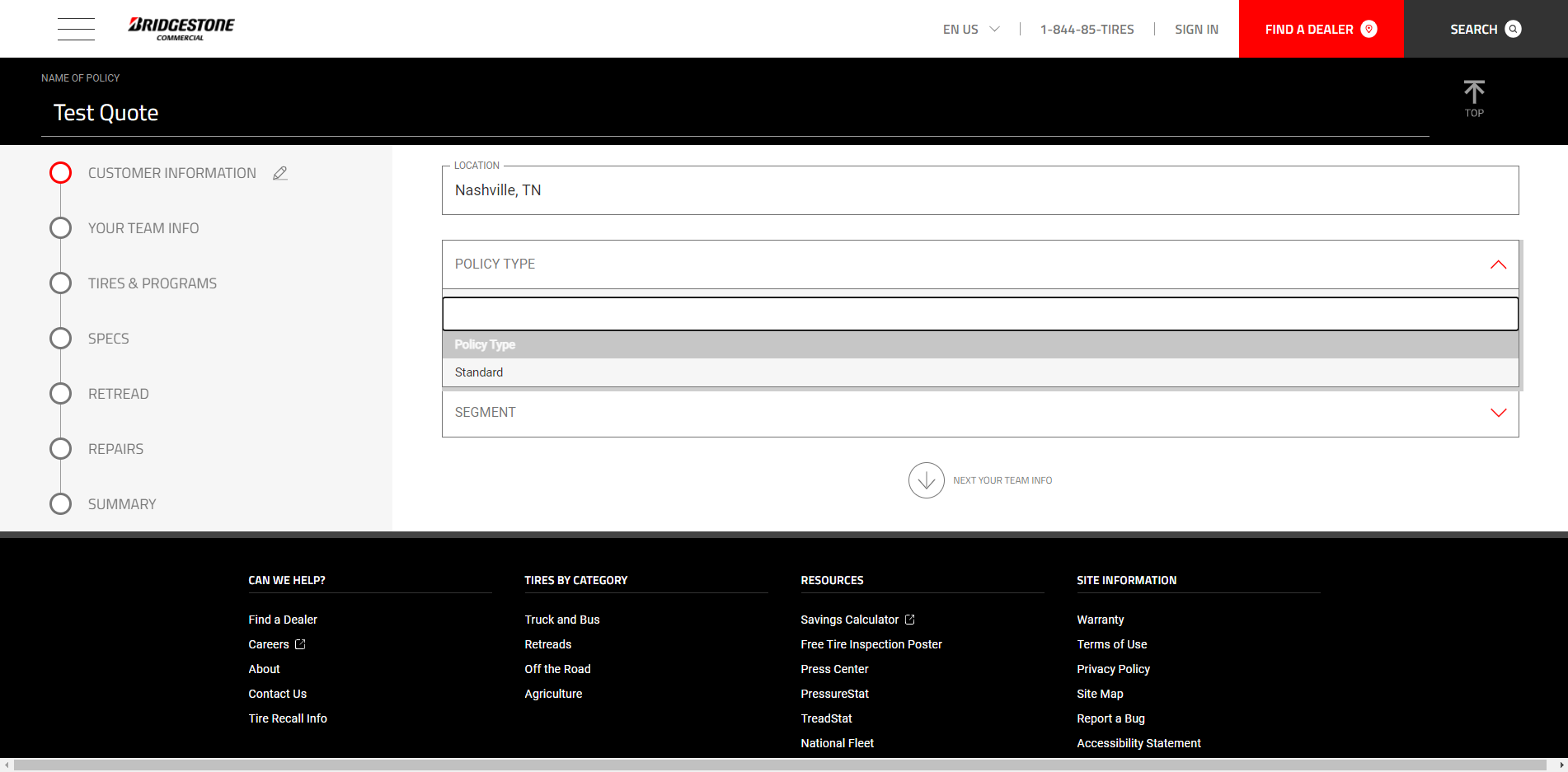 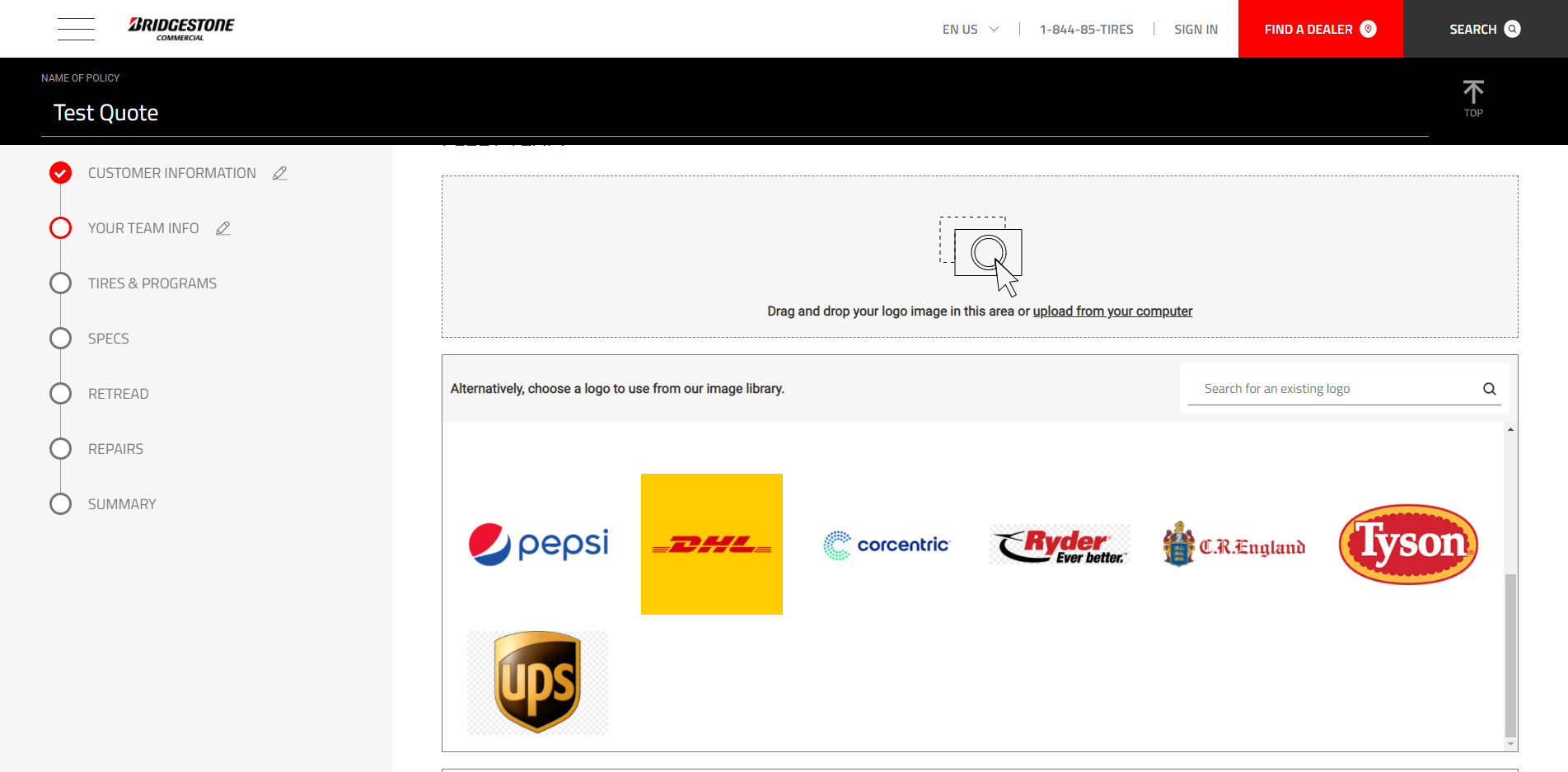 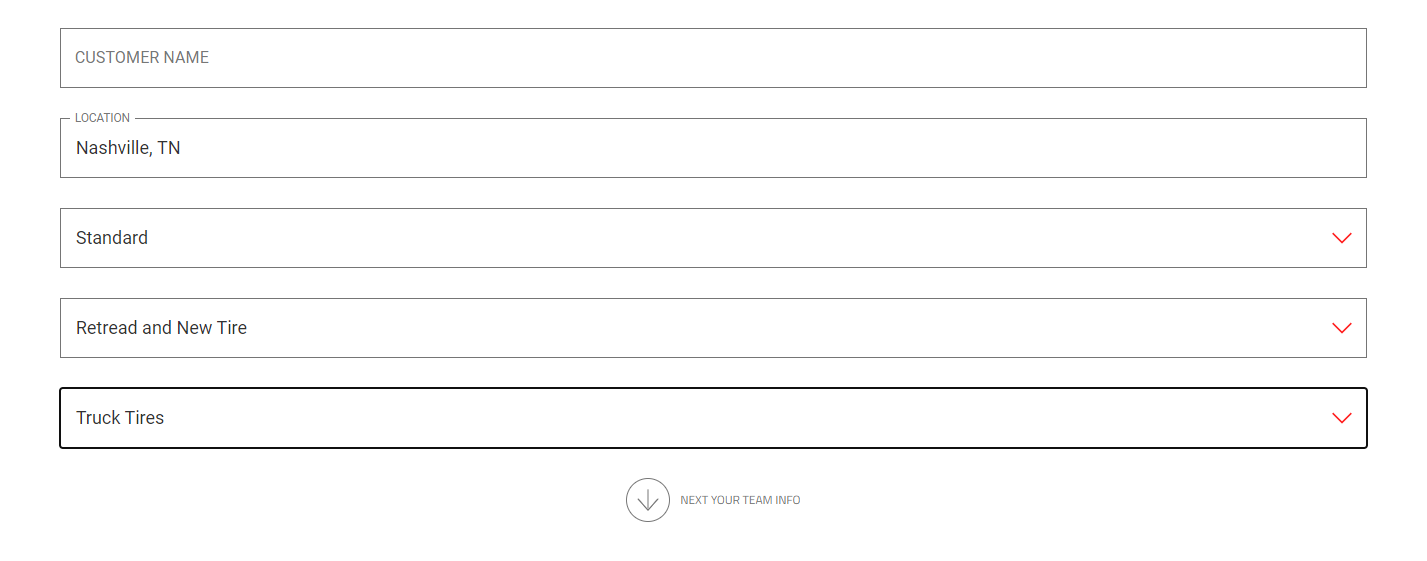 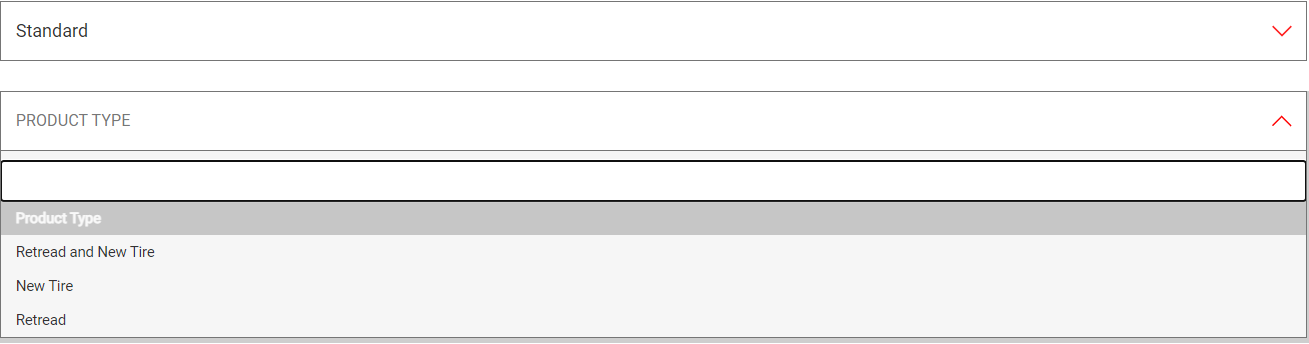 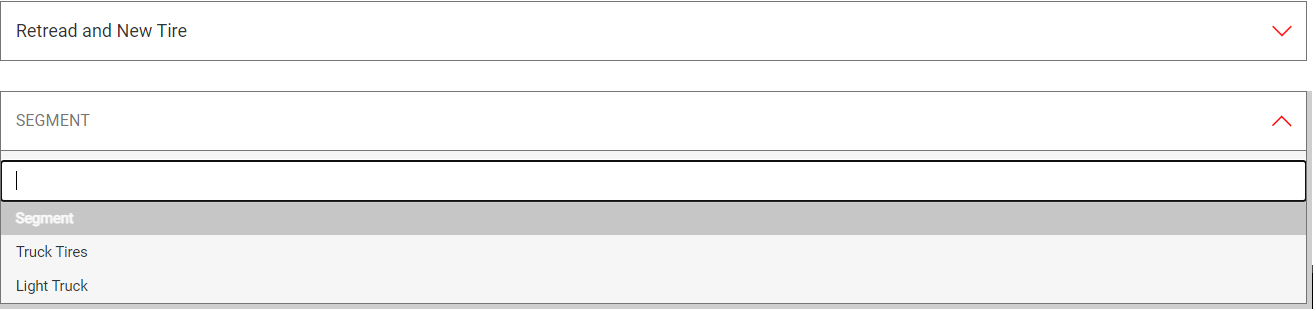 After the Fleet information, we would do the same with the Dealer Bridgestone Team. Either insert a logo from your computer or search to add a logo for the Dealer on the quote.
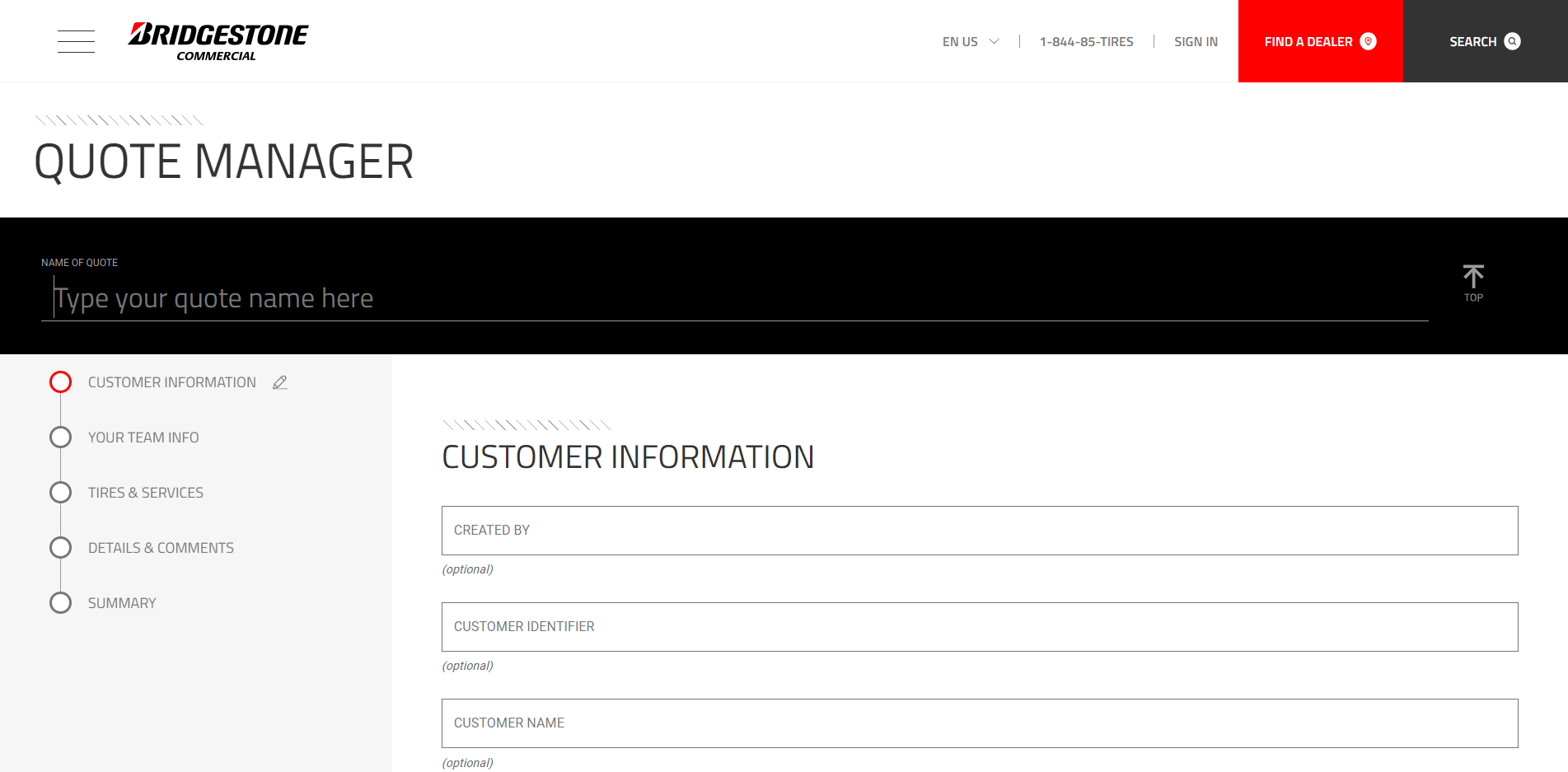 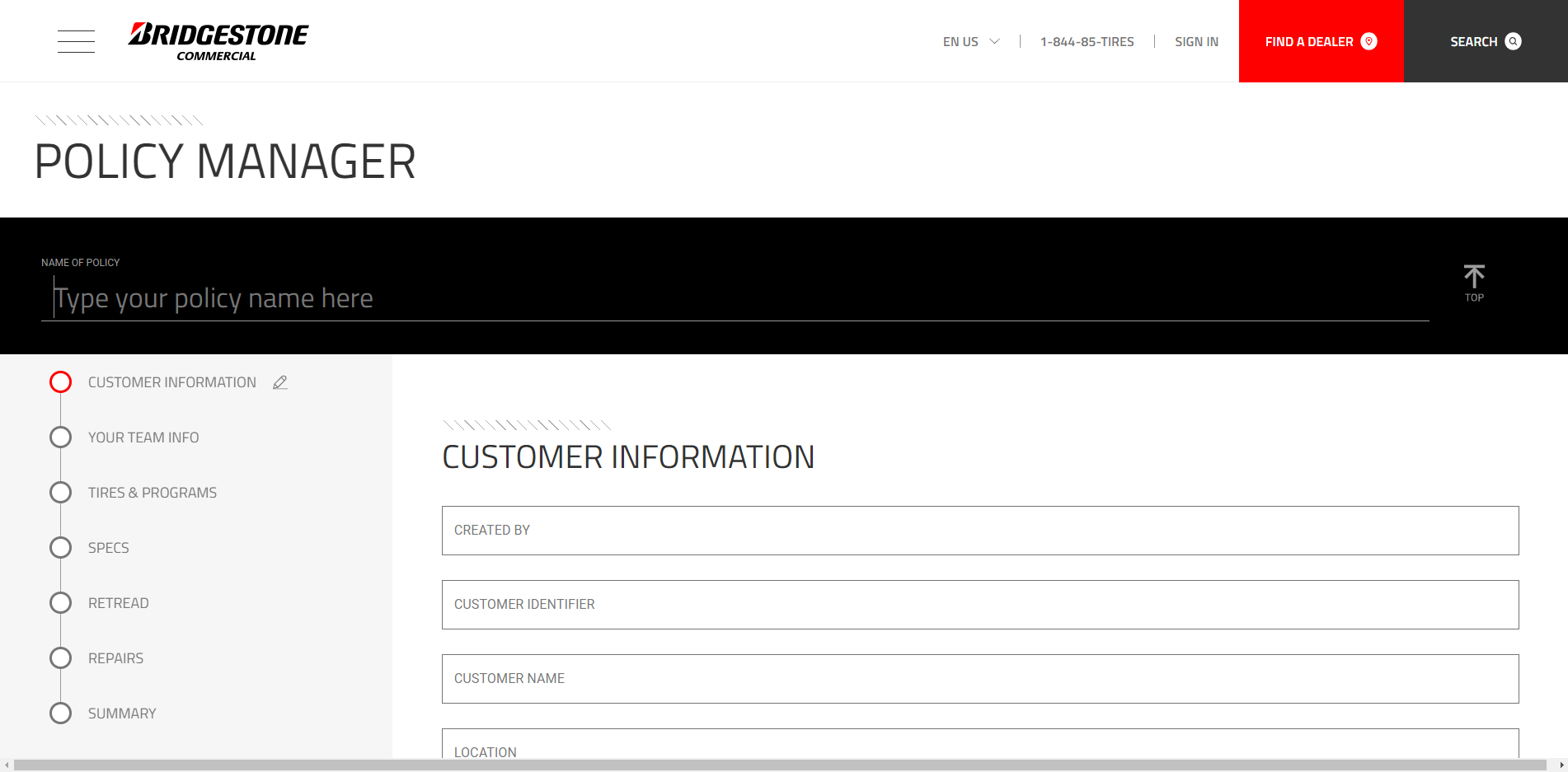 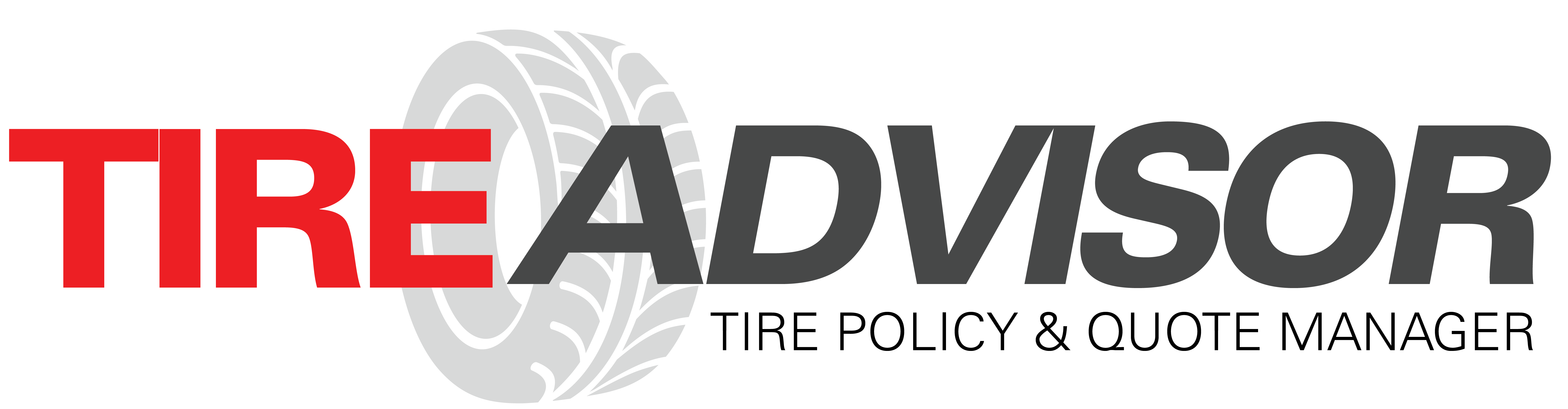 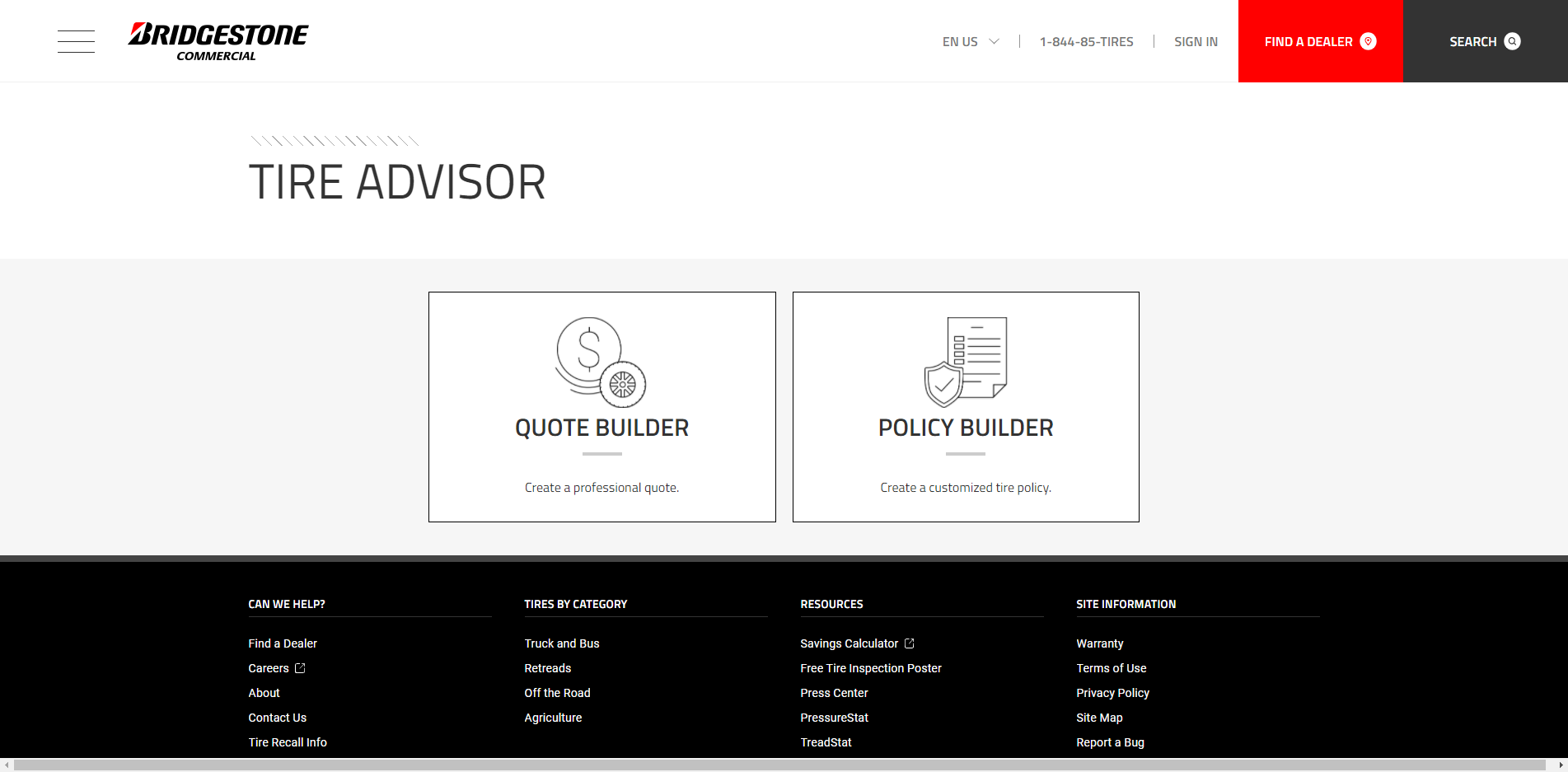 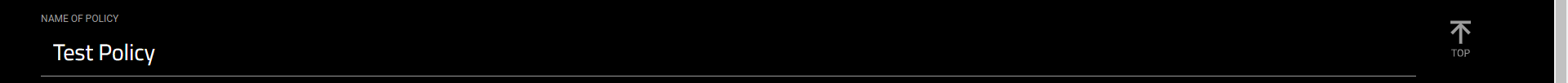 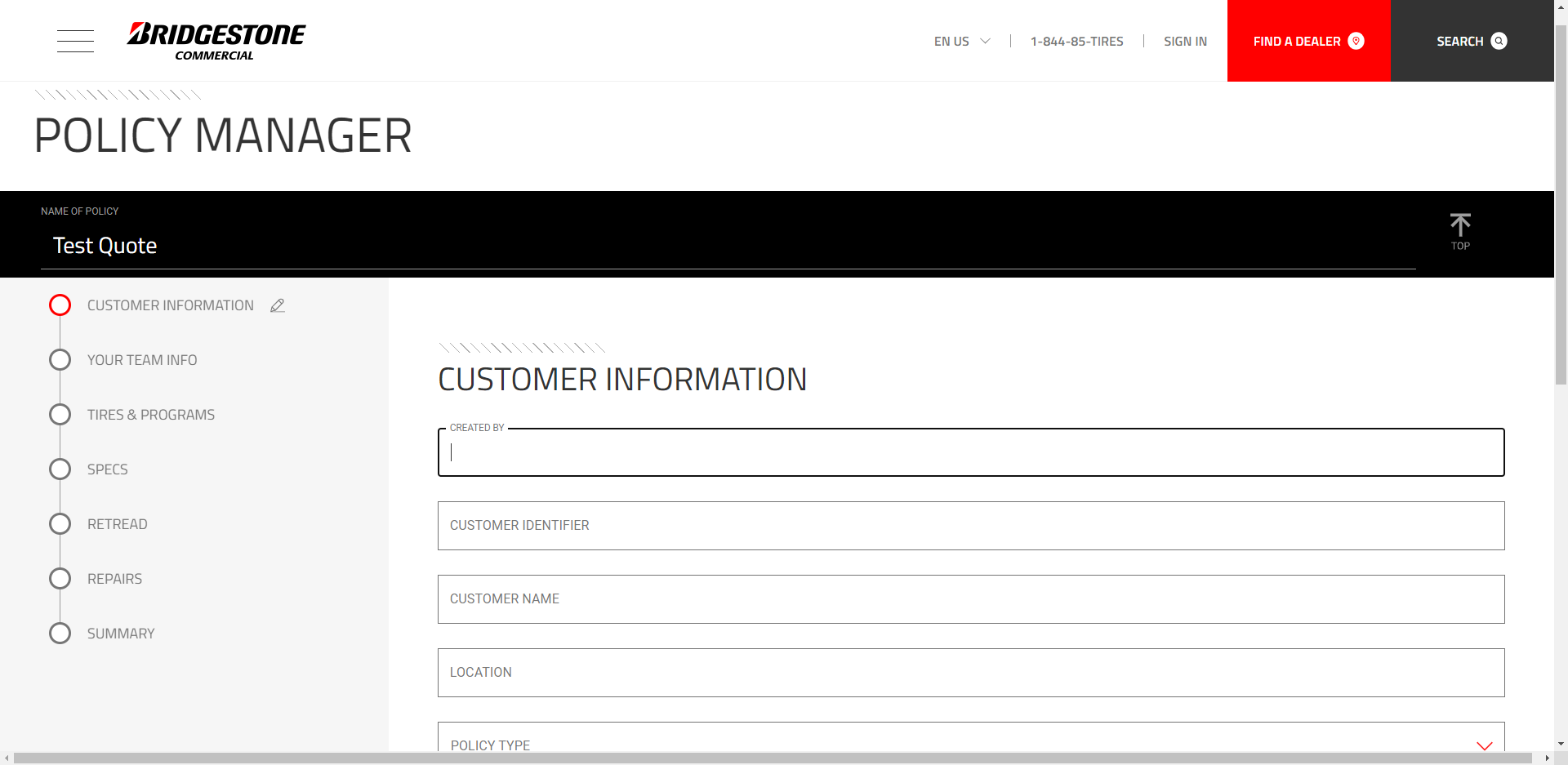 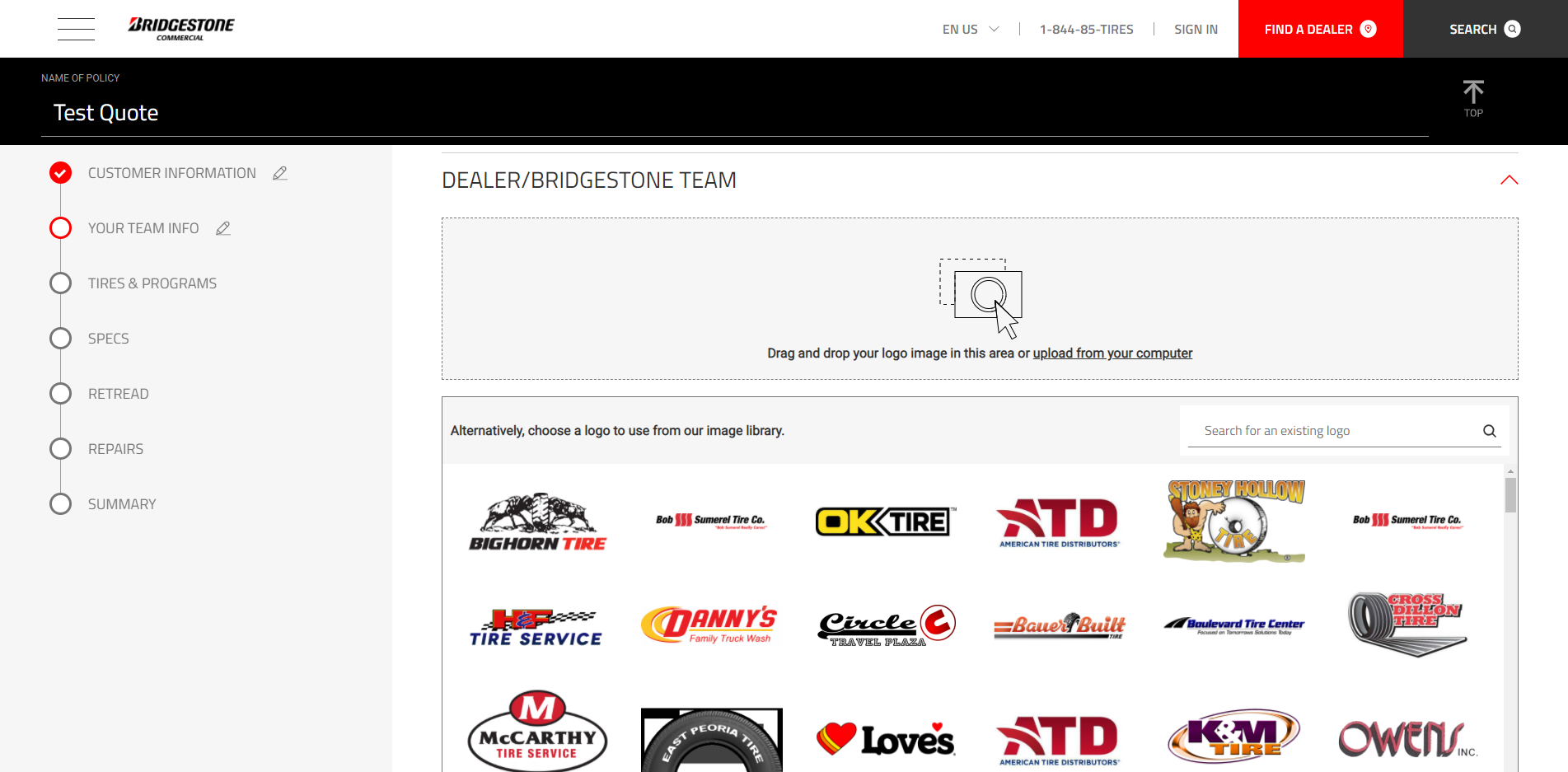 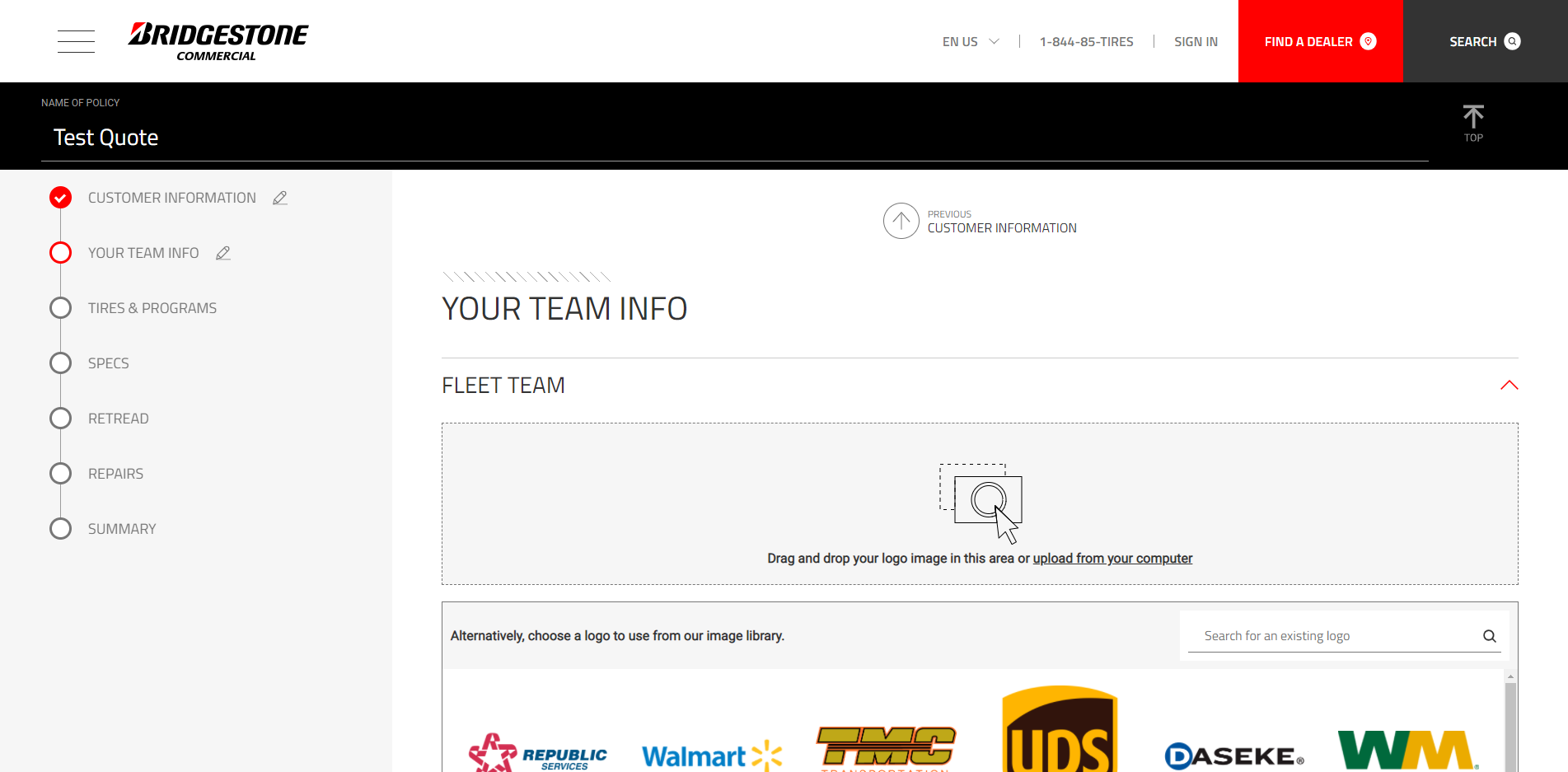 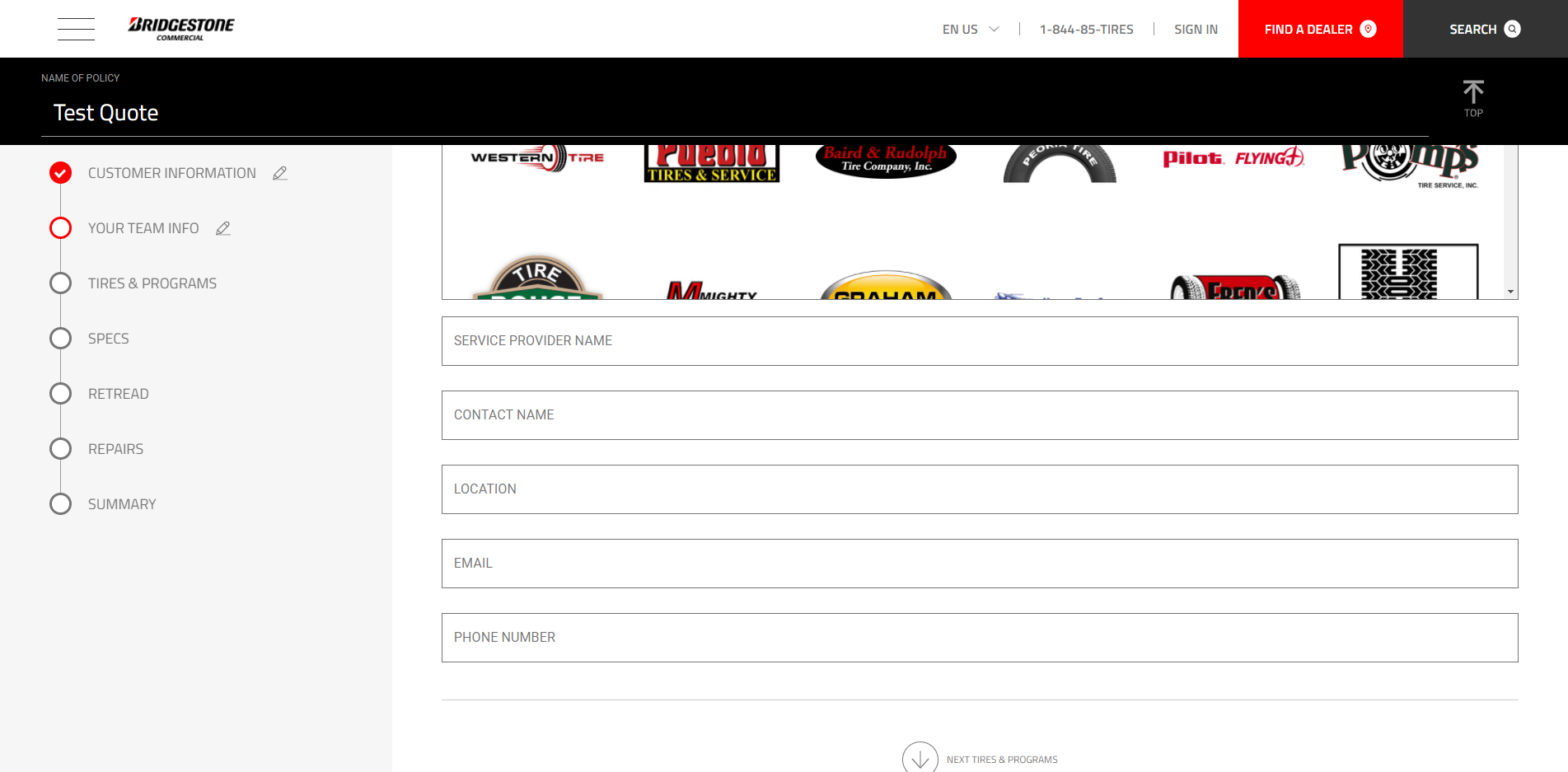 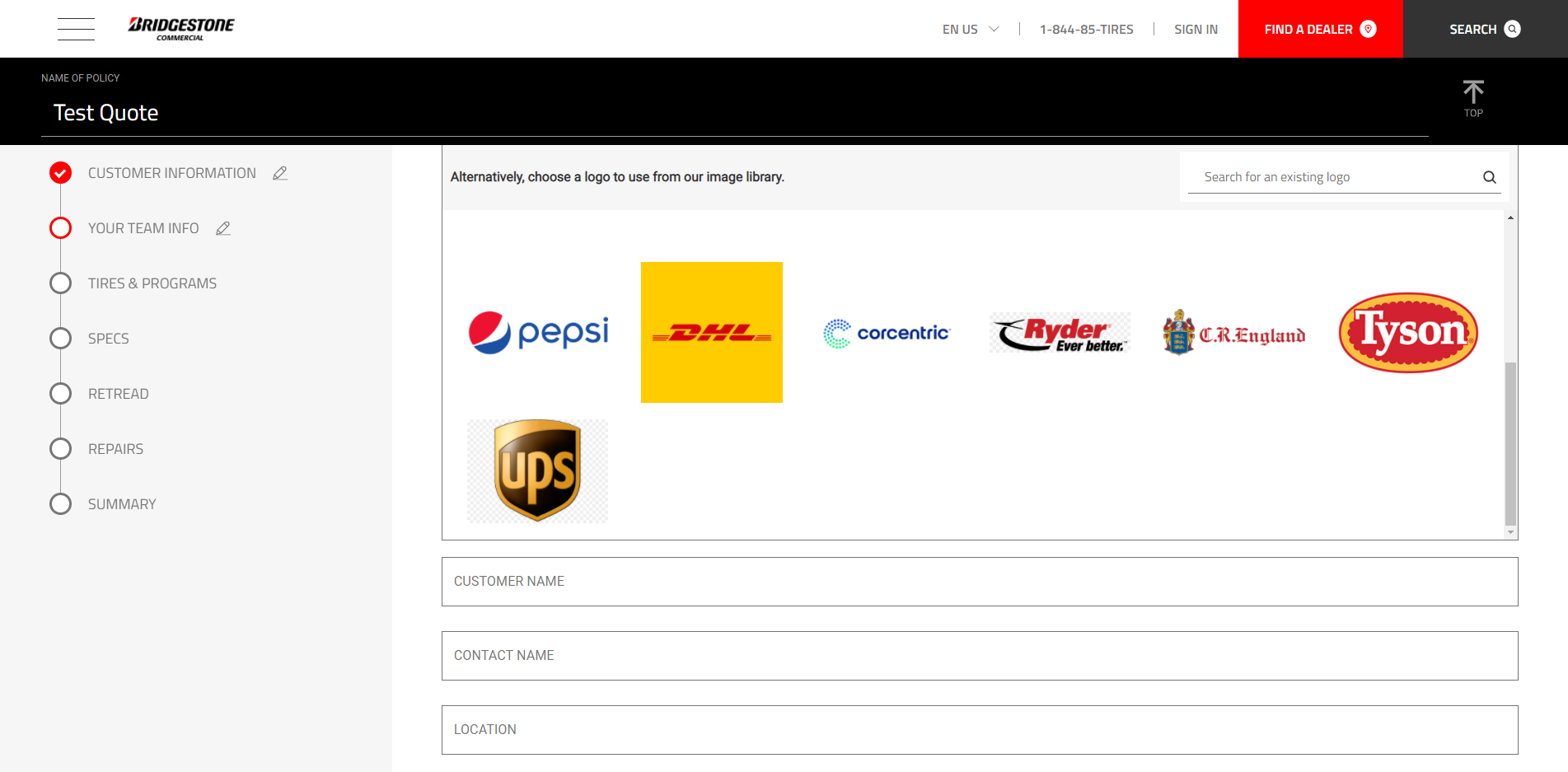 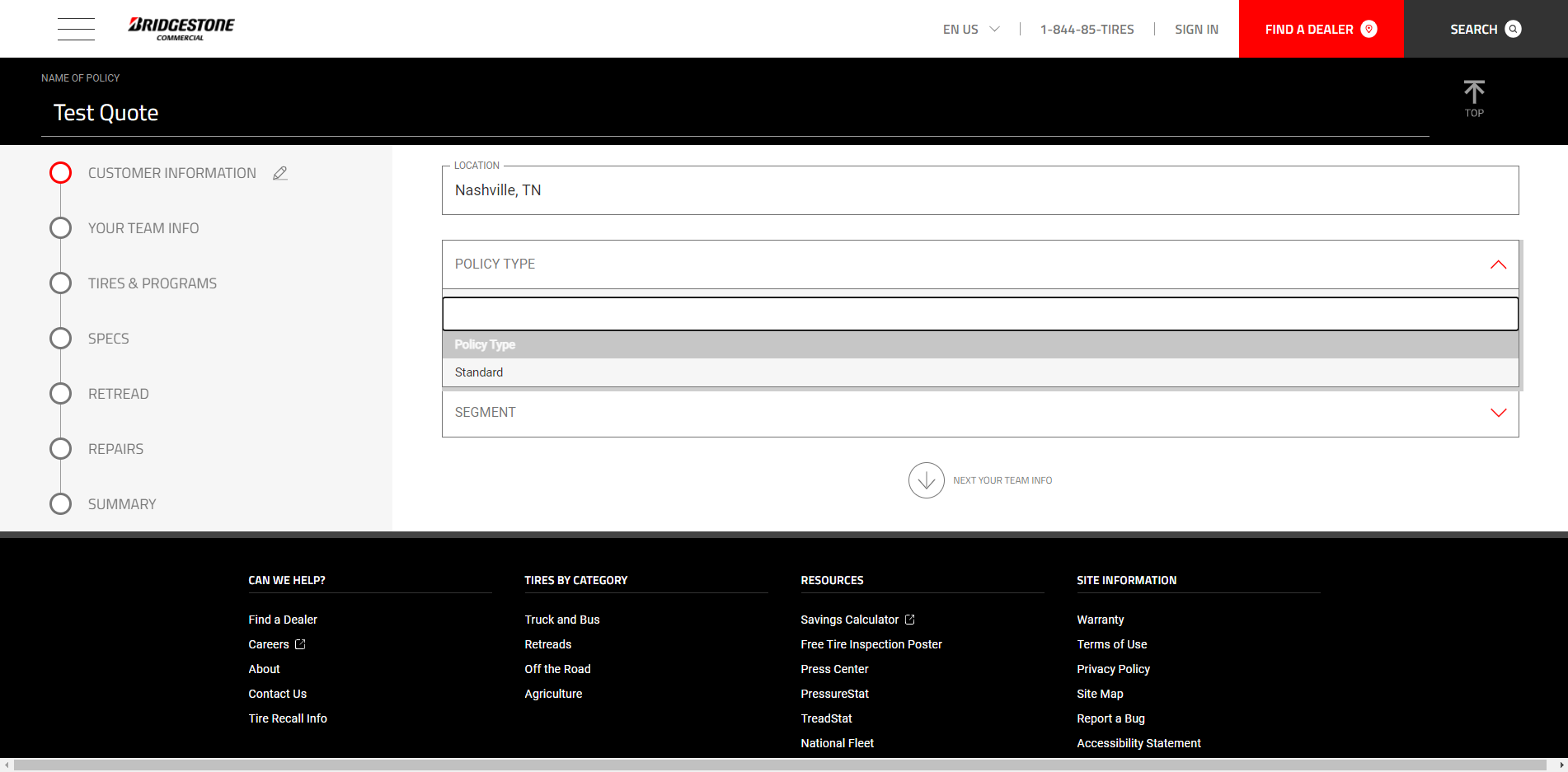 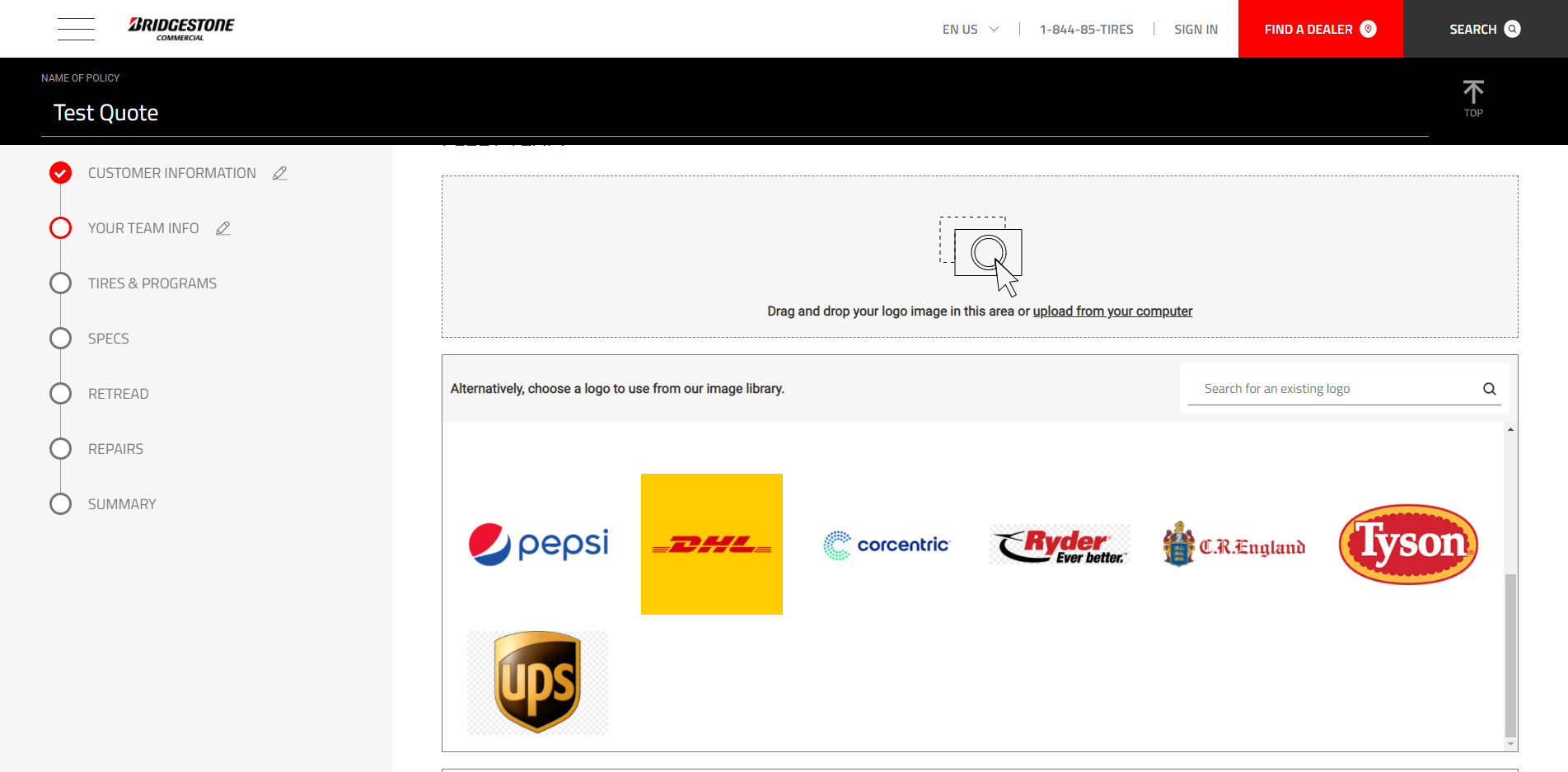 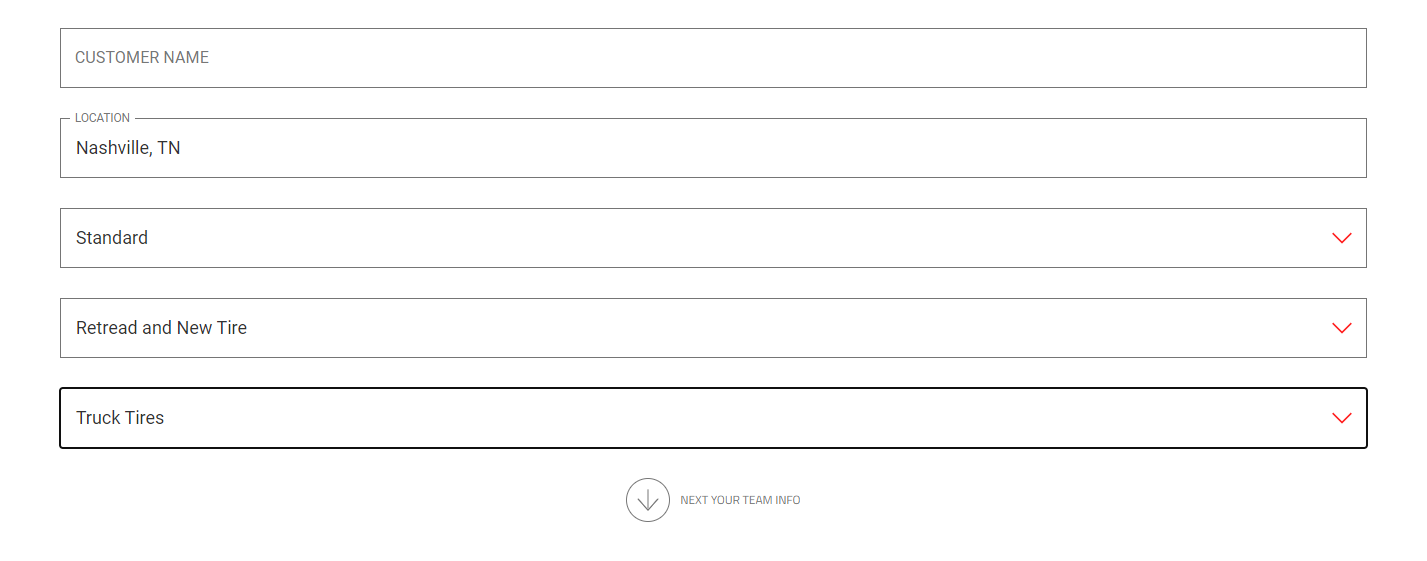 Once logos are added, go through    and fill out as much of the Dealer information as possible via the options shown here. After all information is added, click the arrow on the bottom    to being entering in Tires and Programs.
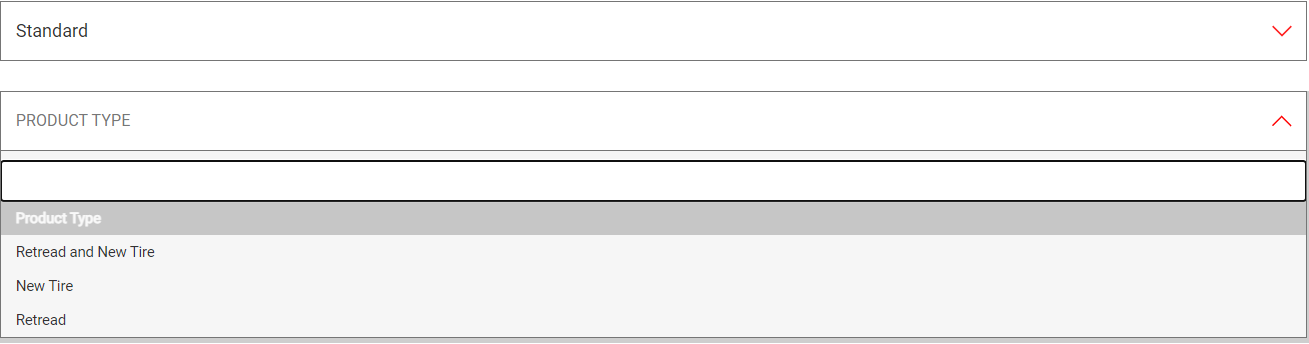 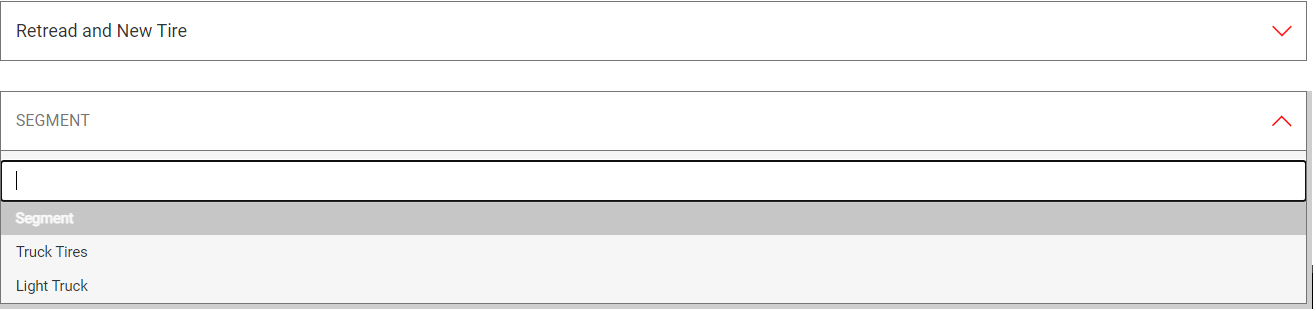 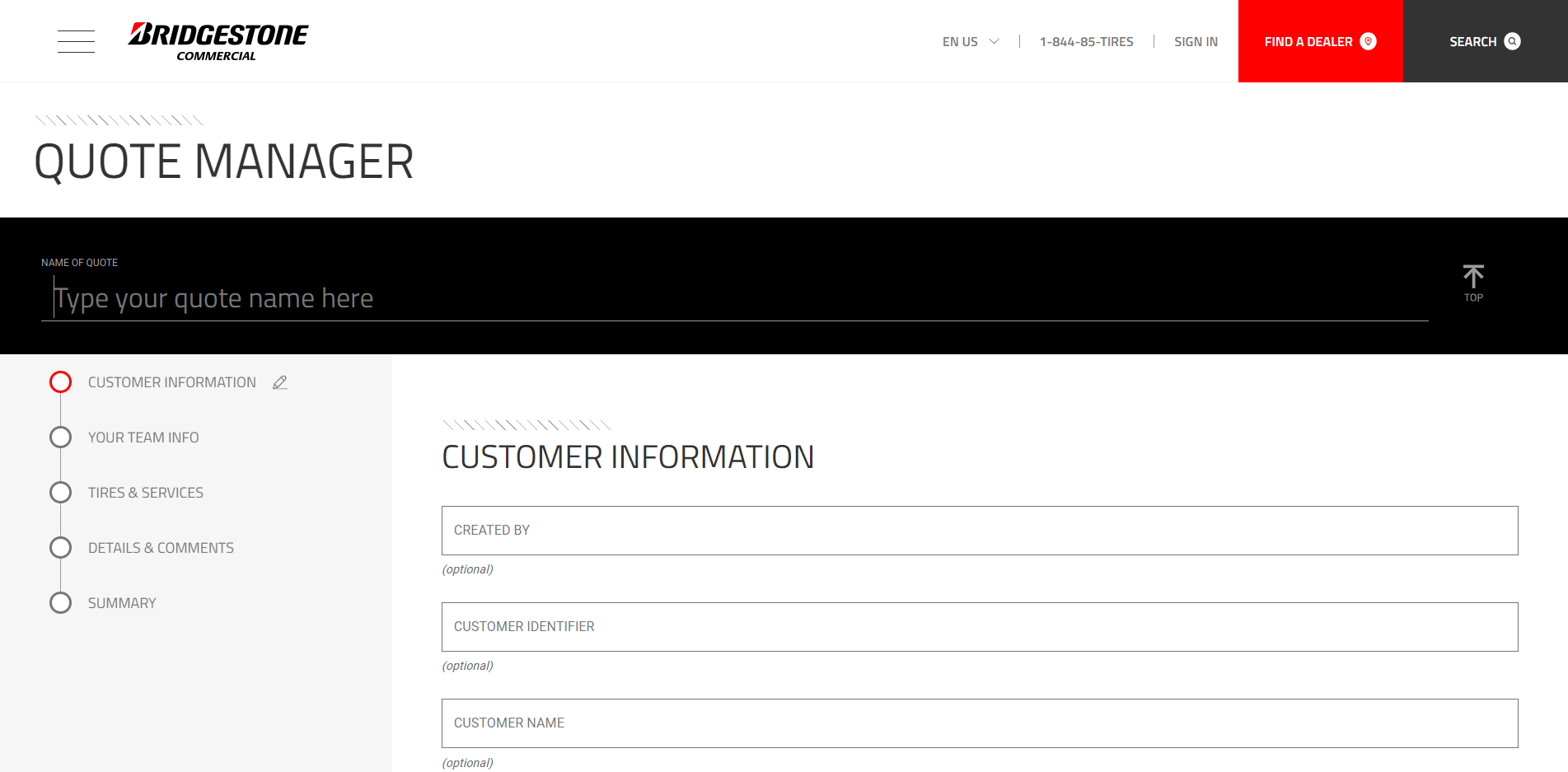 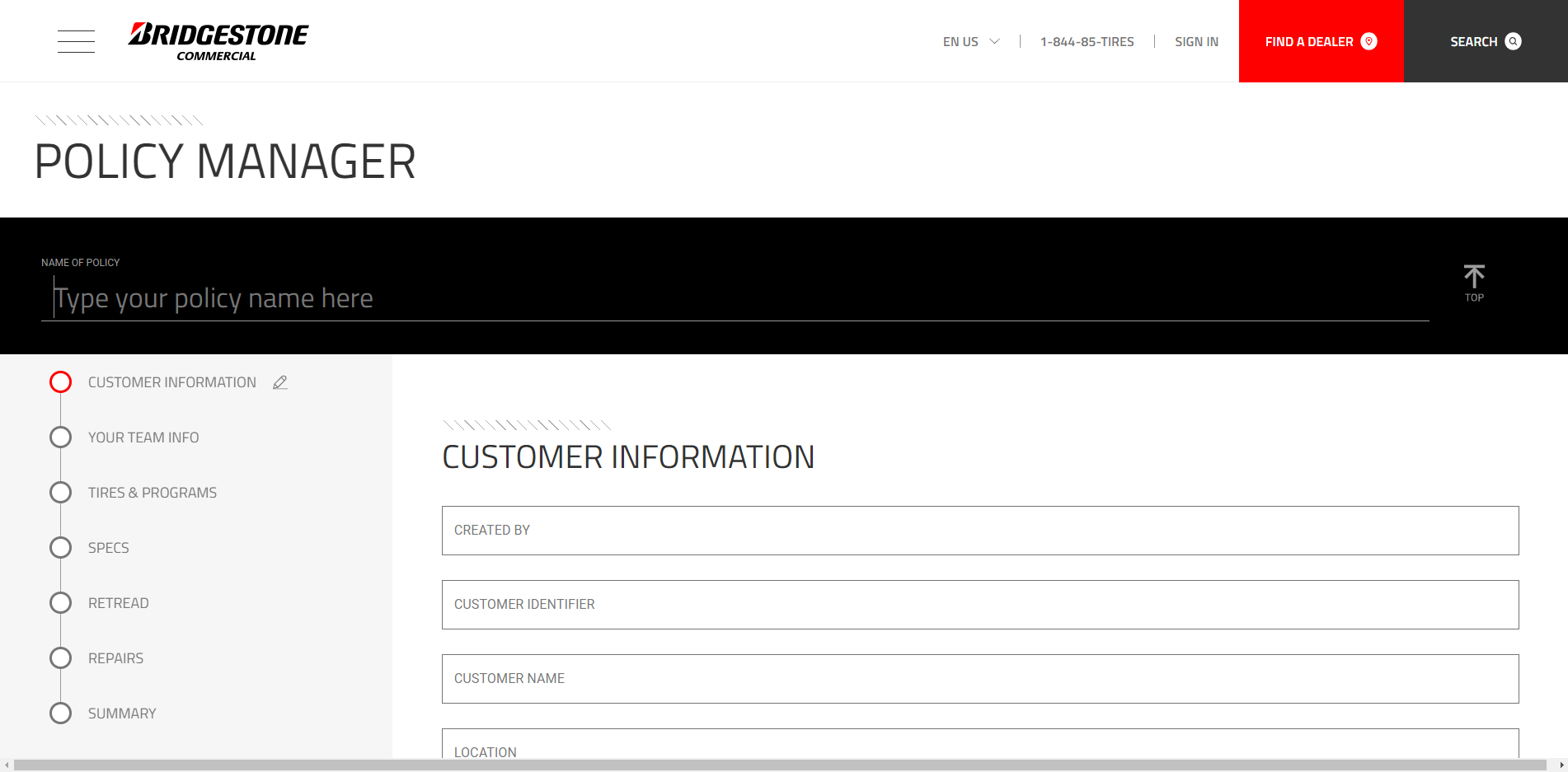 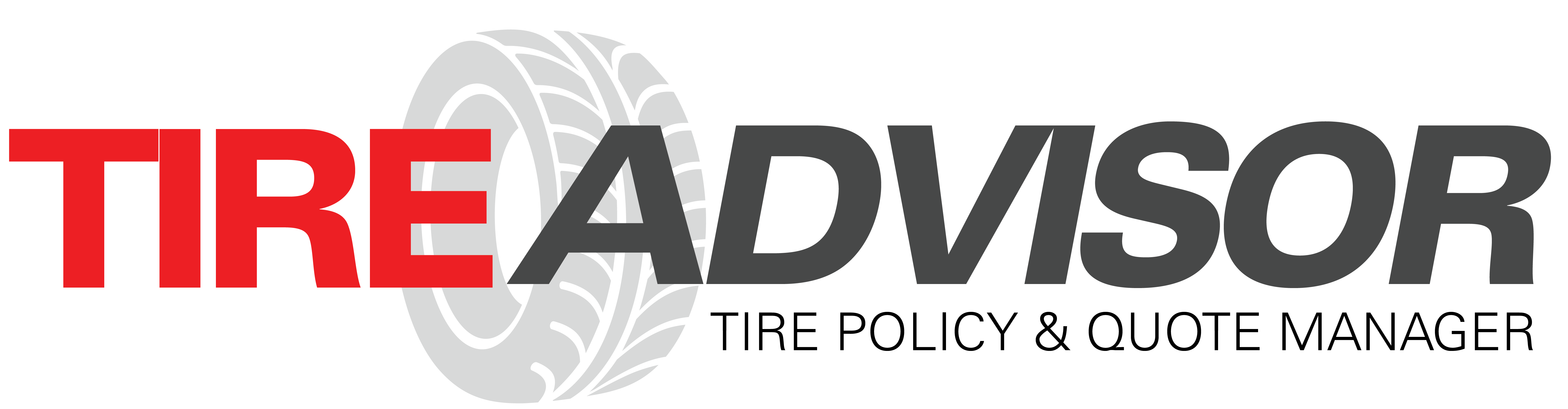 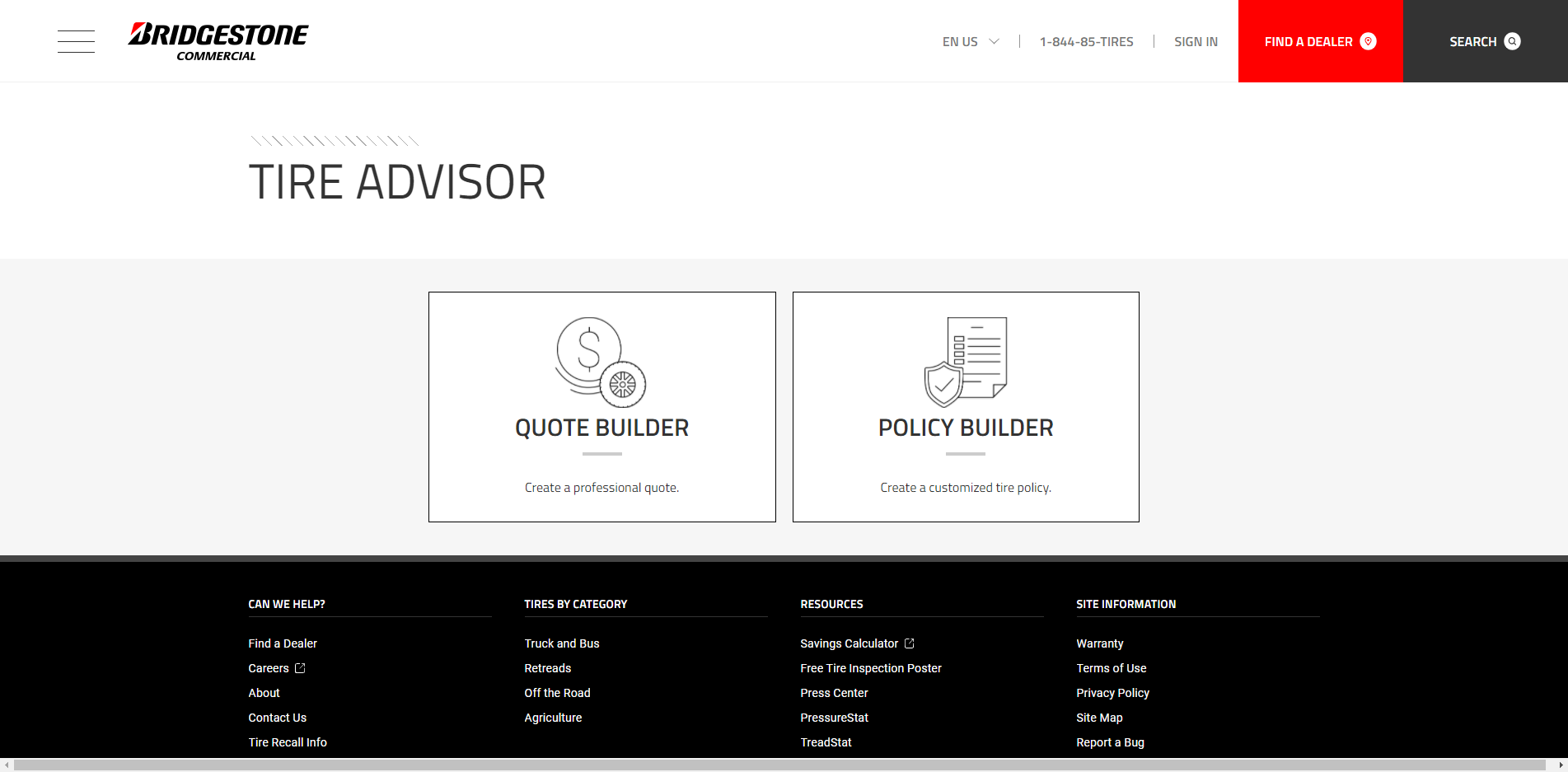 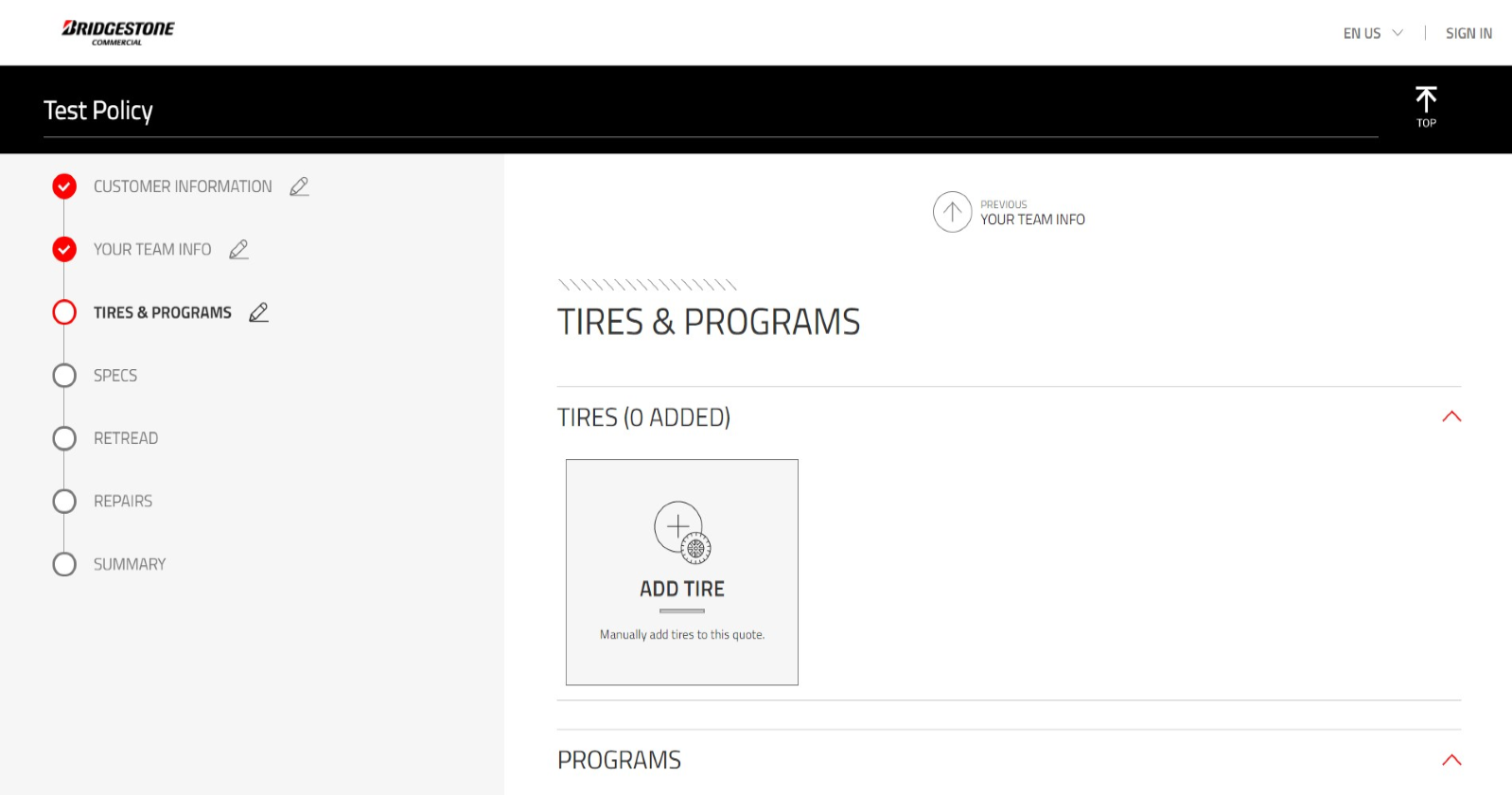 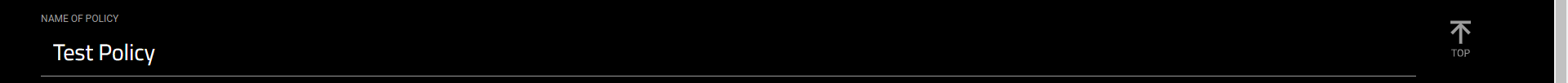 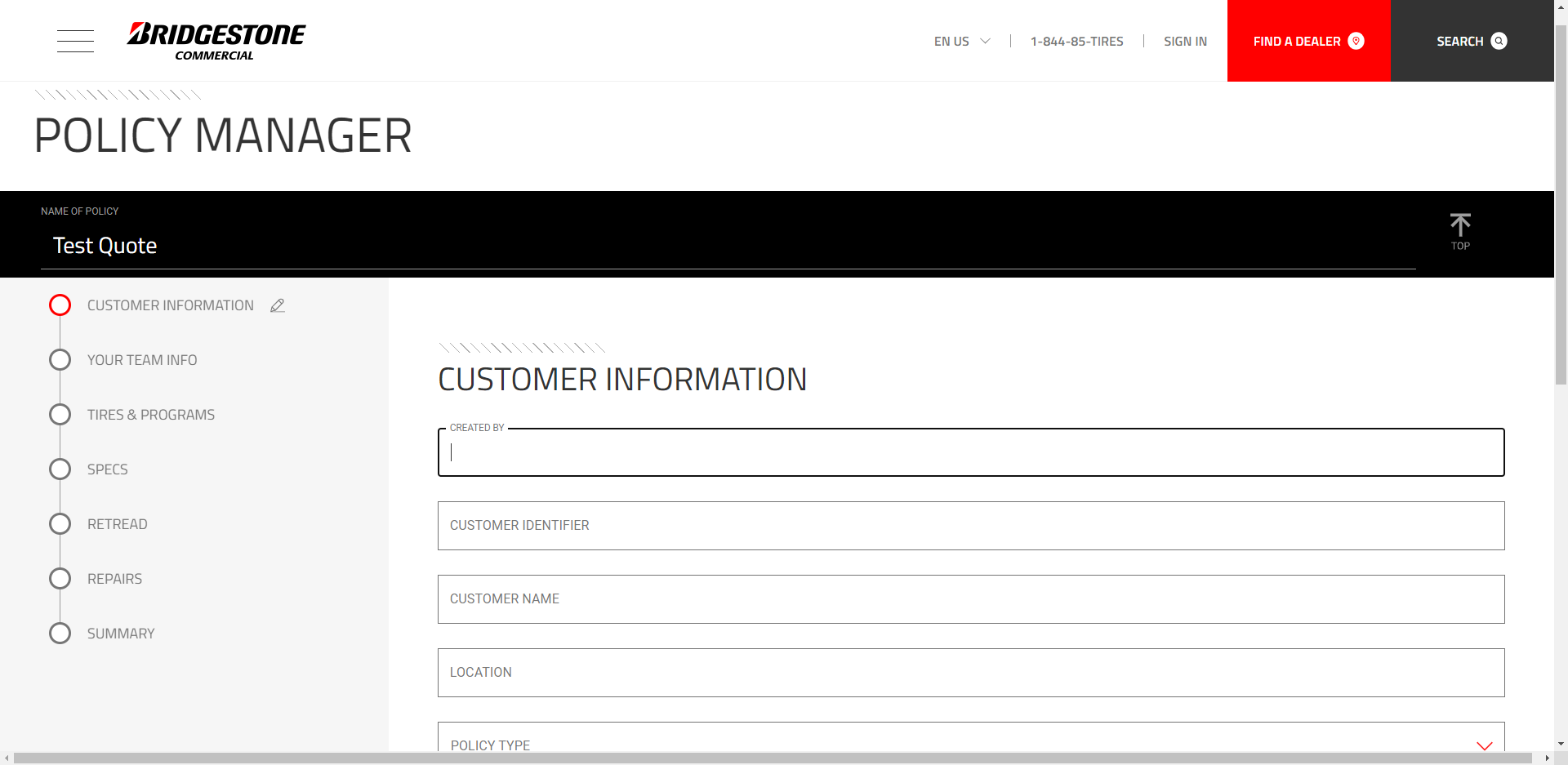 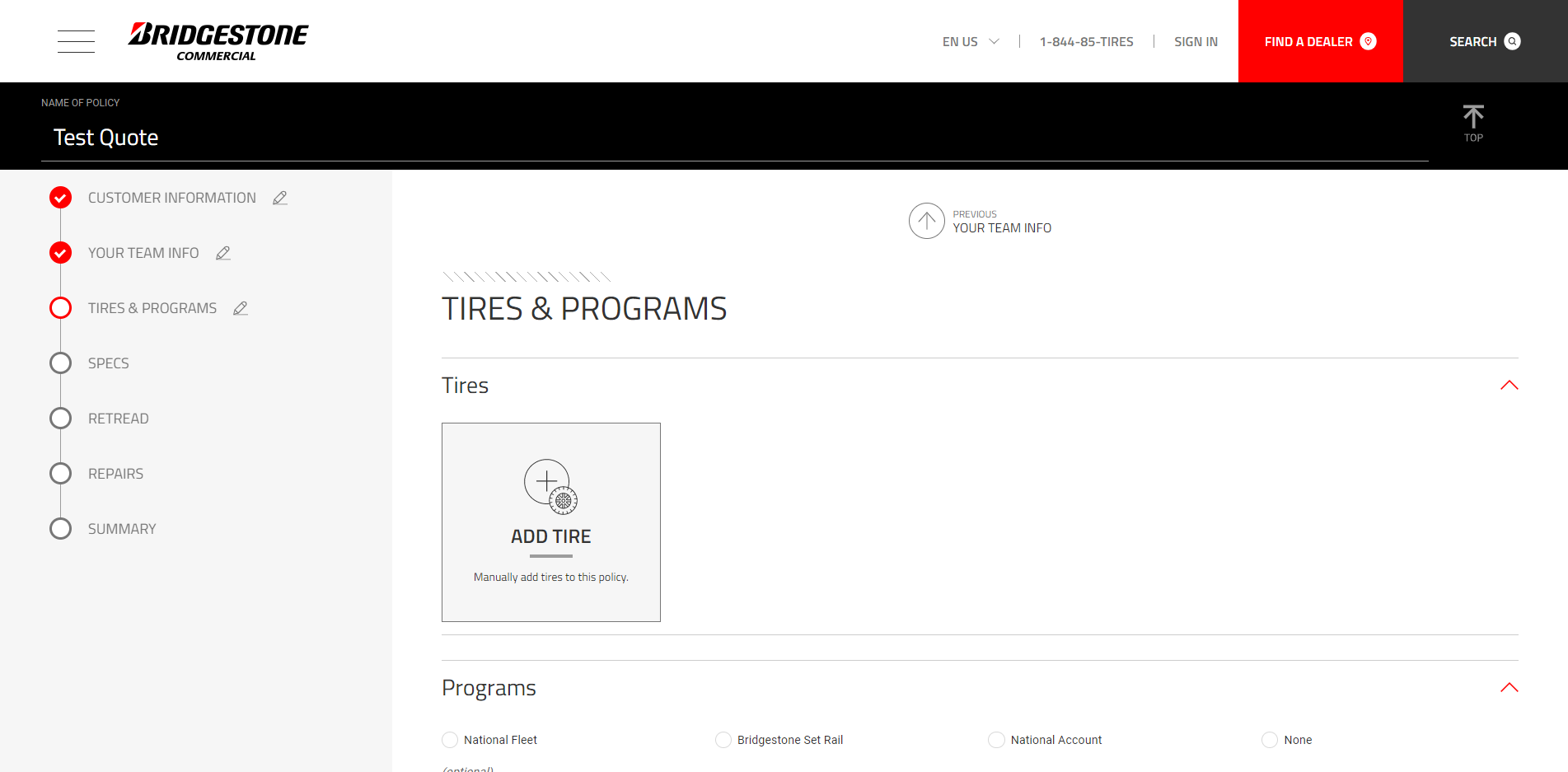 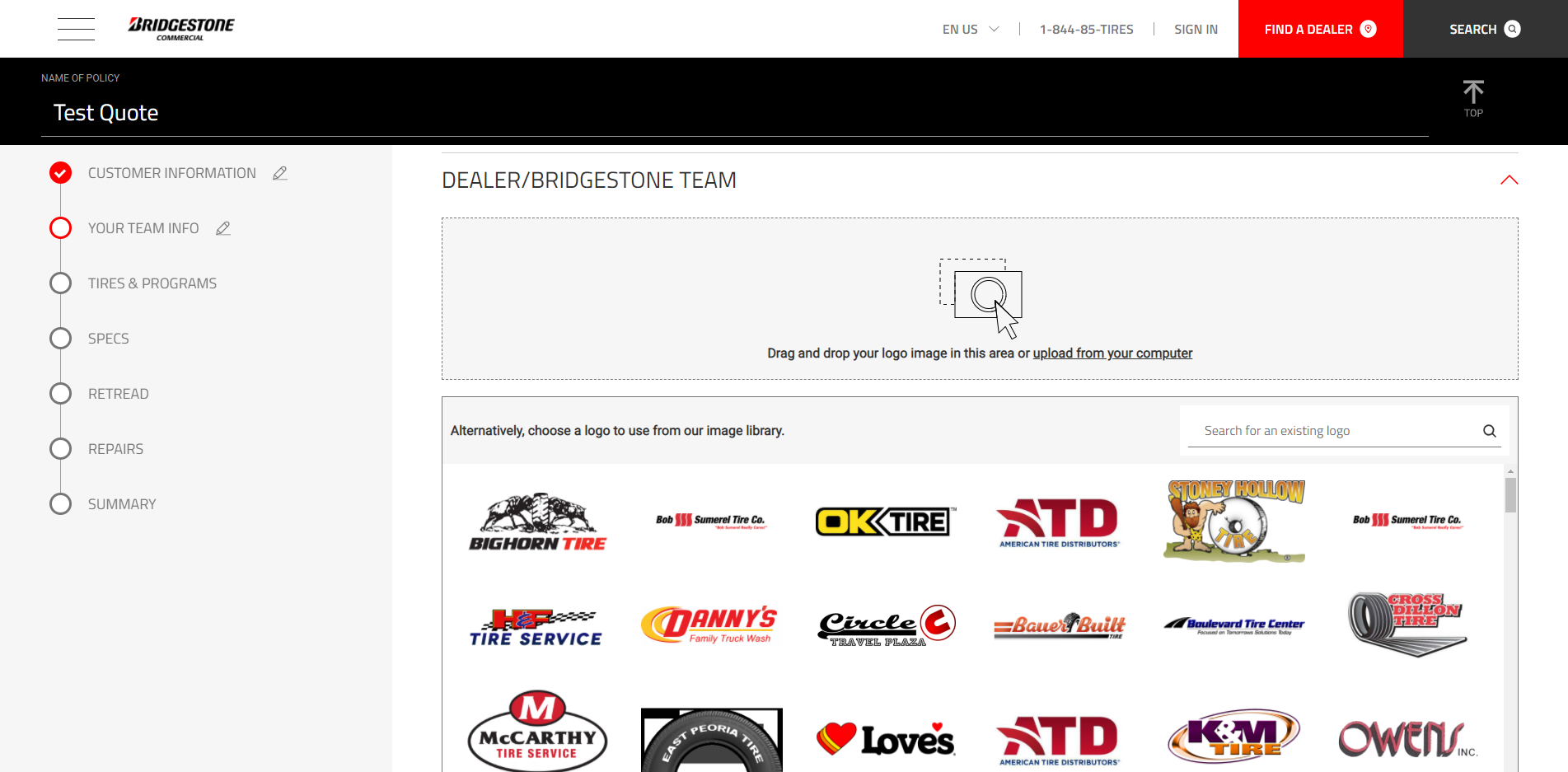 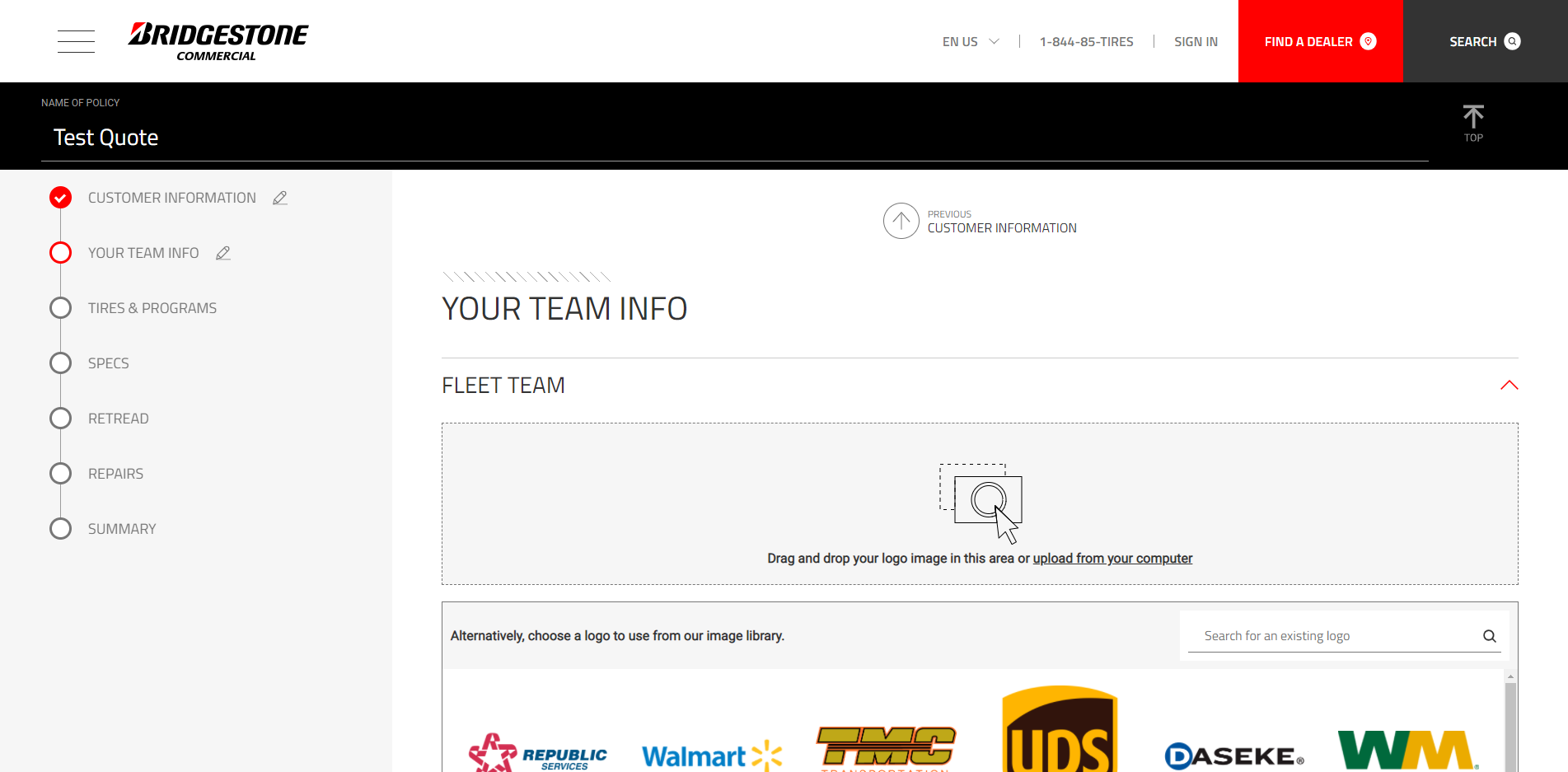 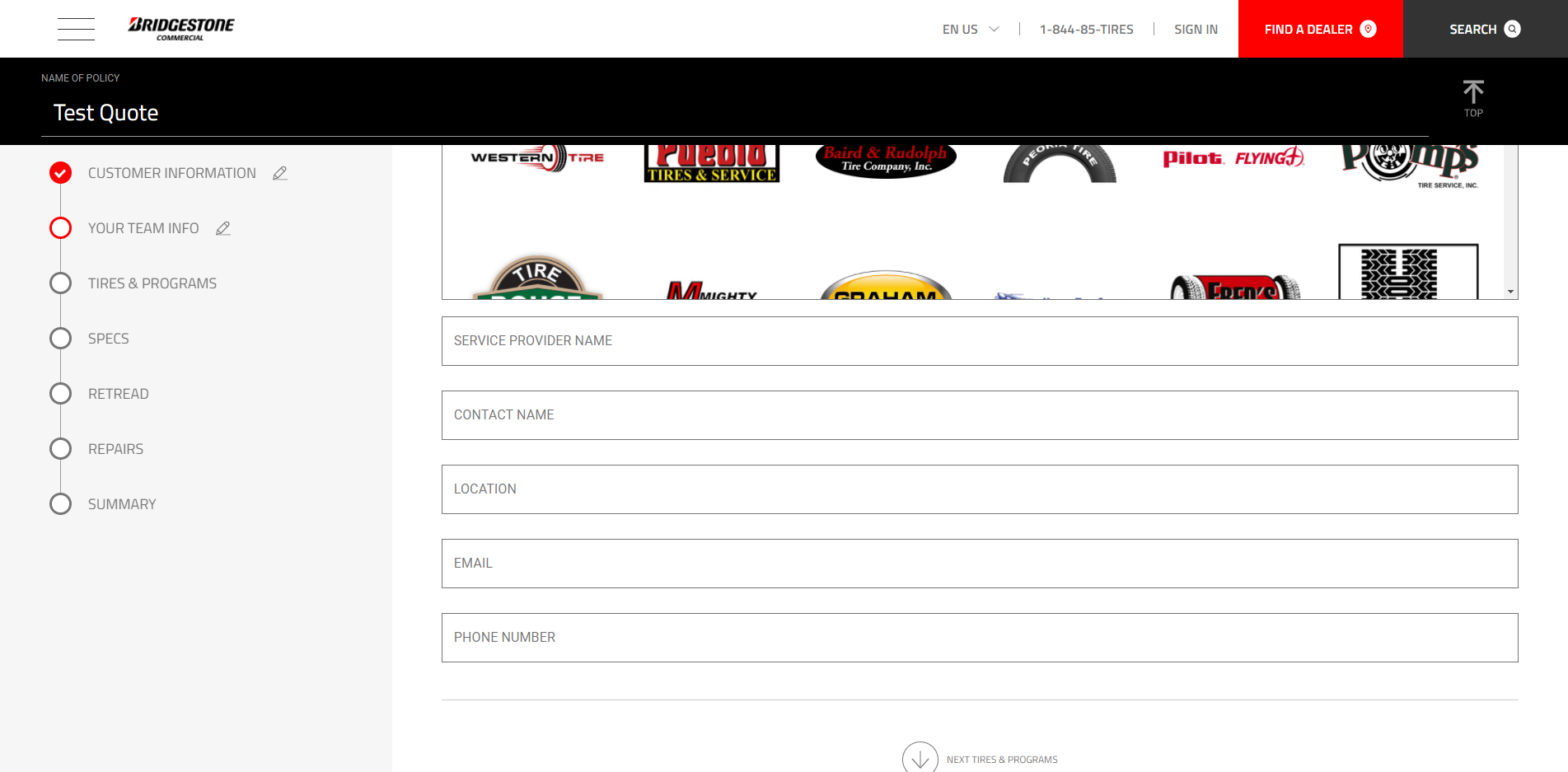 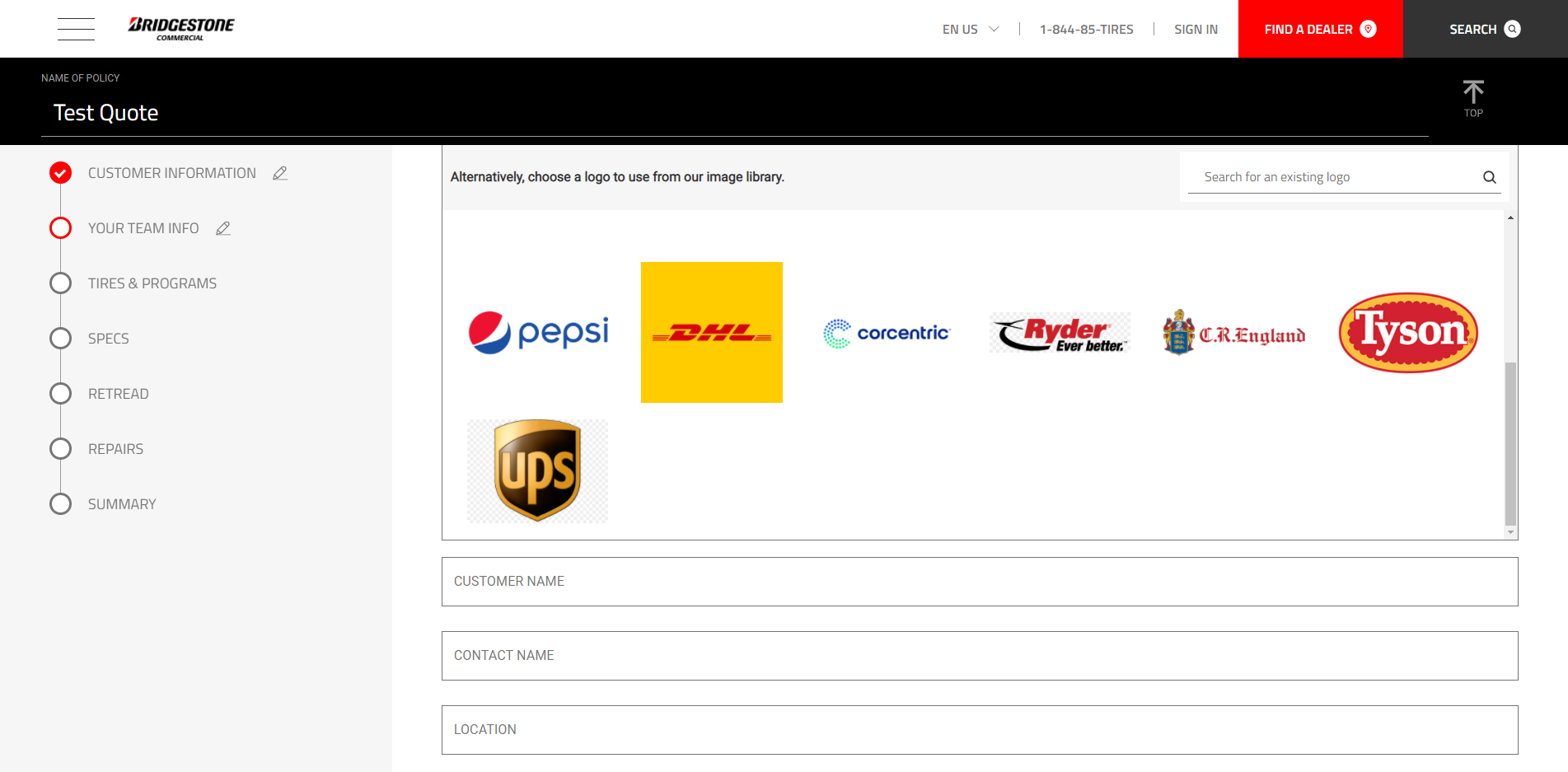 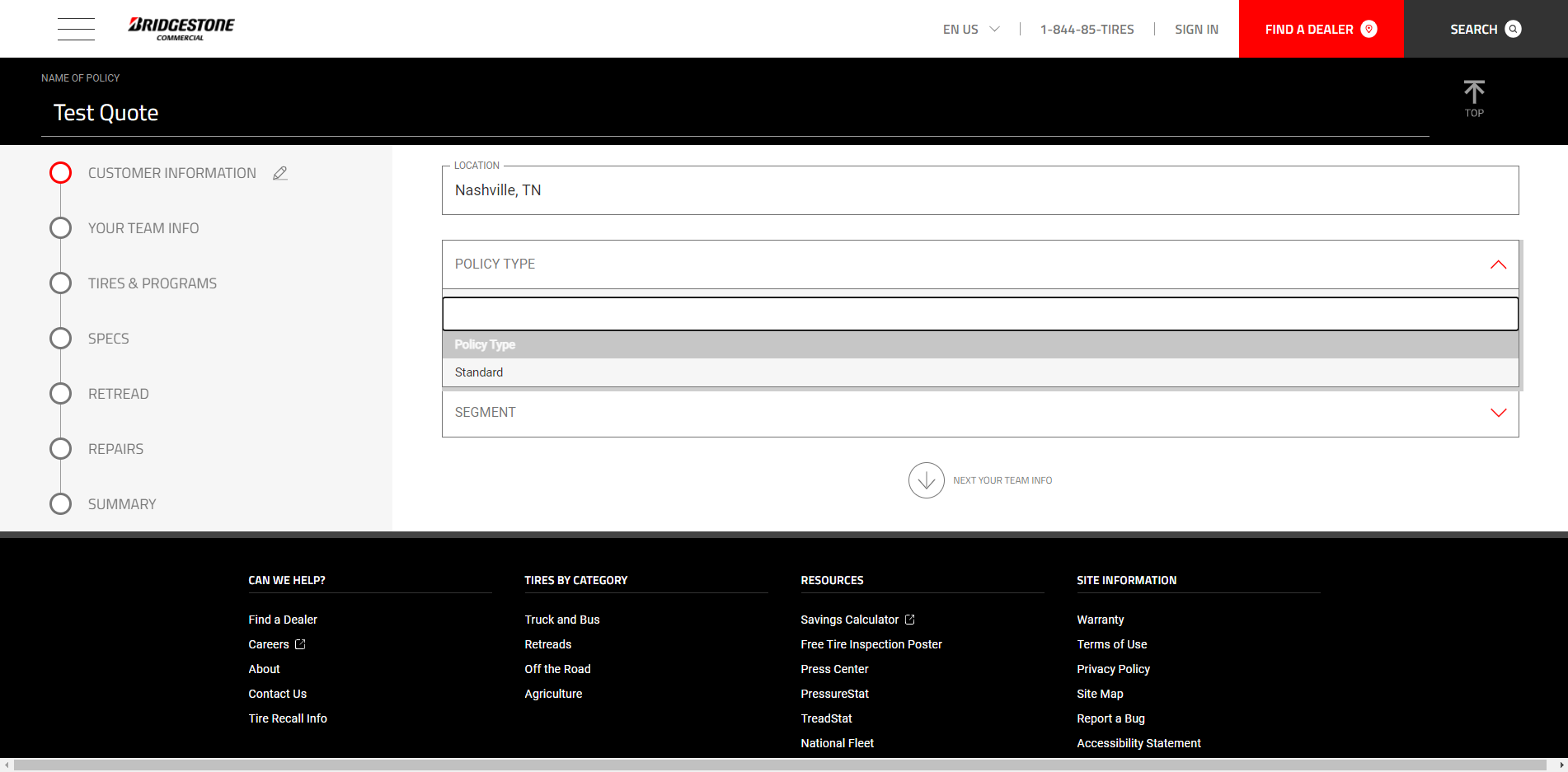 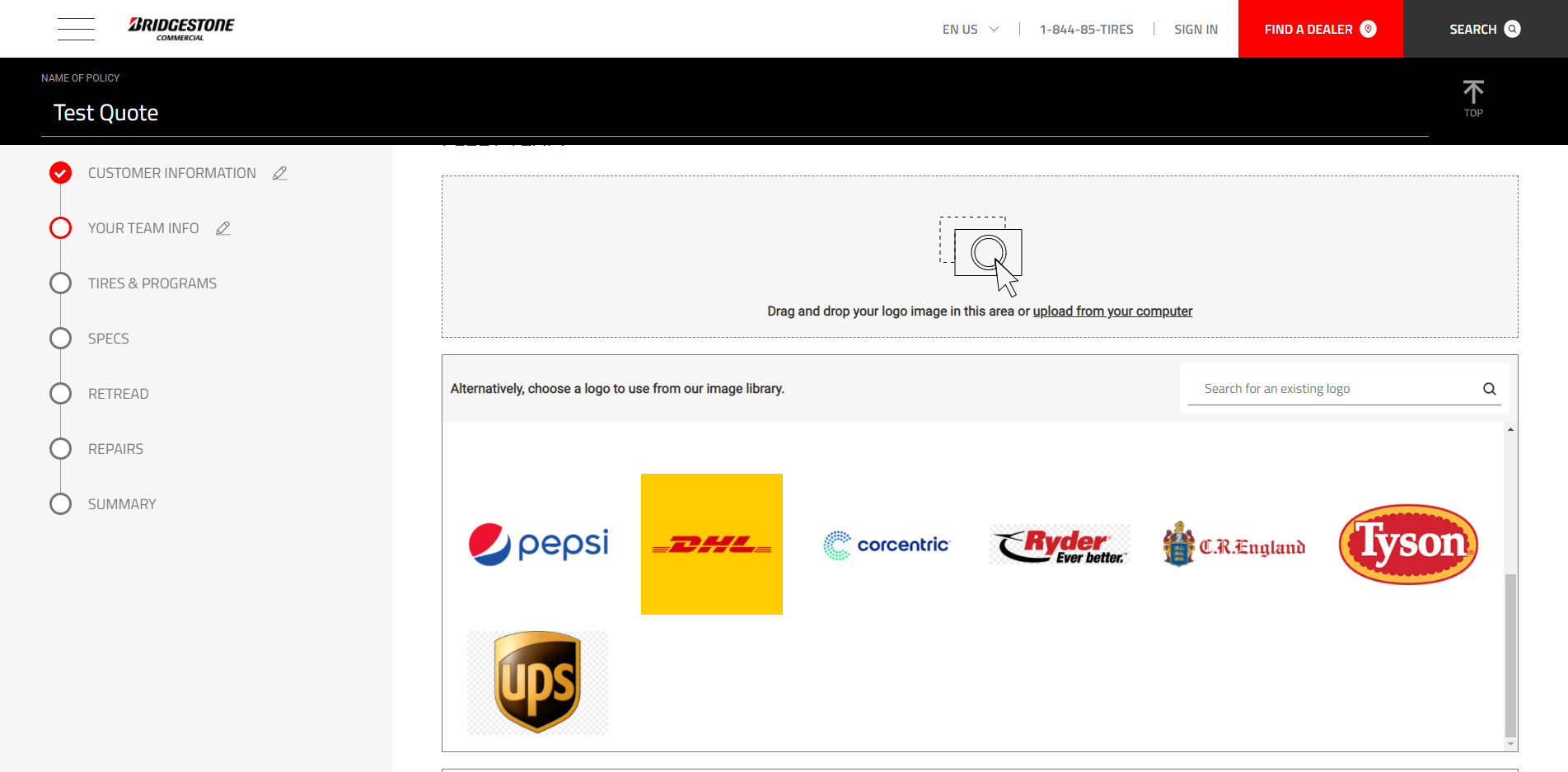 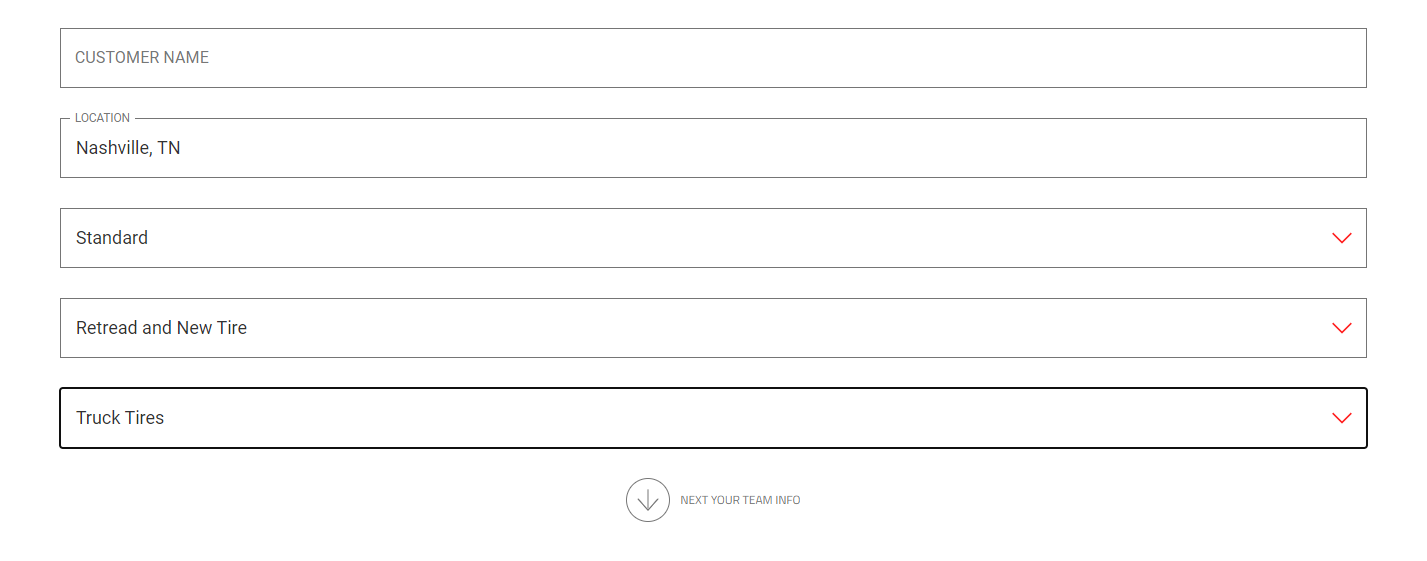 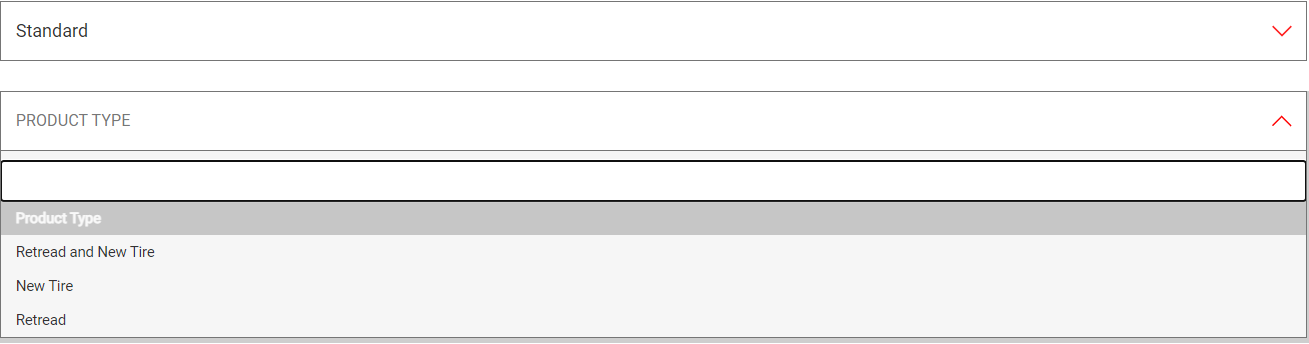 This next section will give the  ability to add Tires & Programs      to the Policy. Let’s first look at  adding a Tire by clicking on the ADD TIRE button.
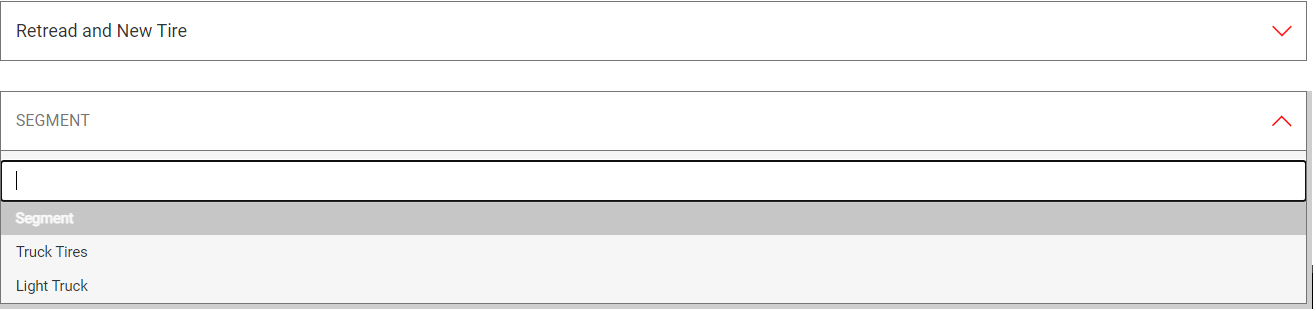 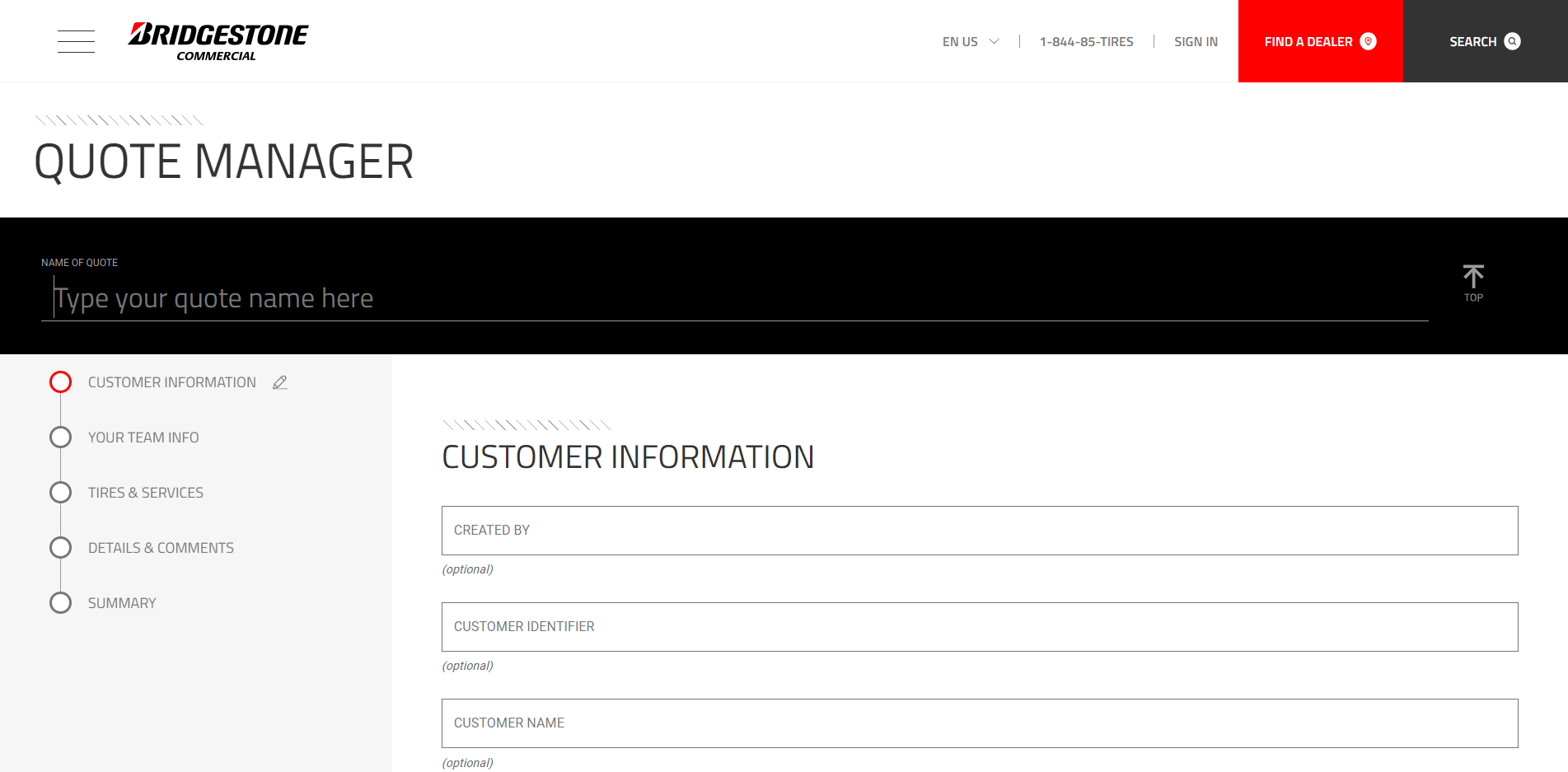 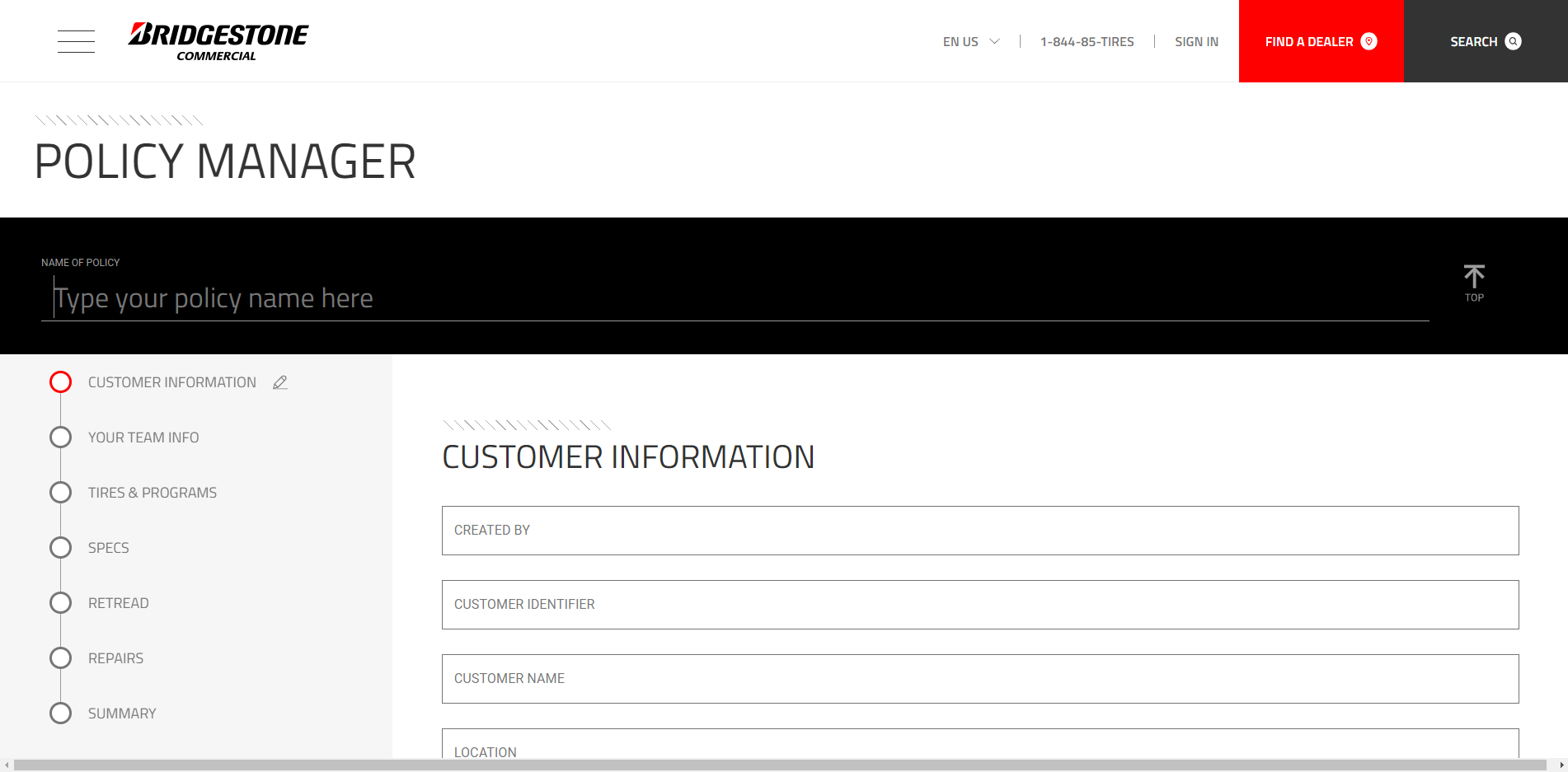 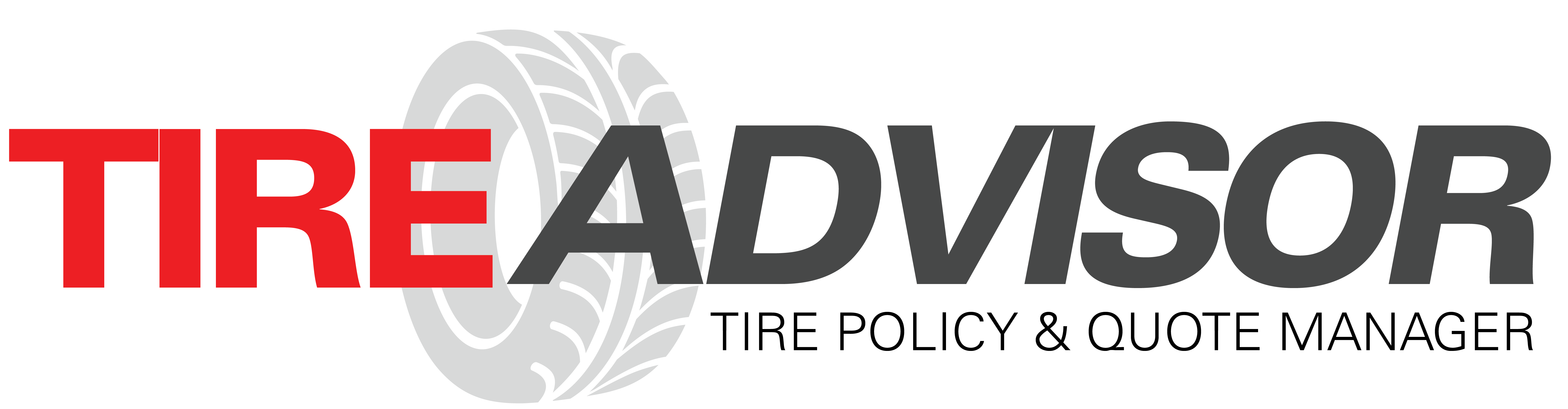 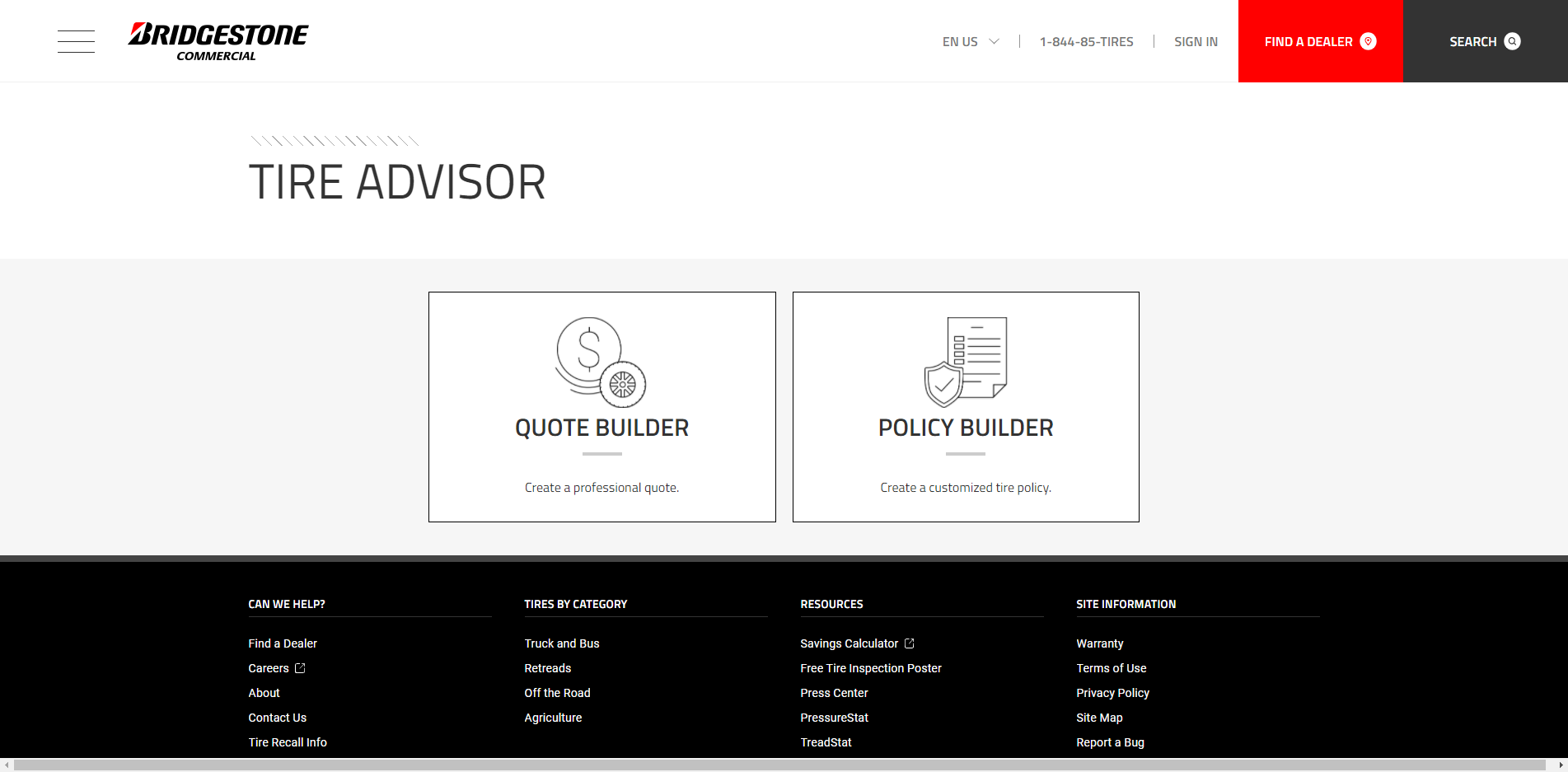 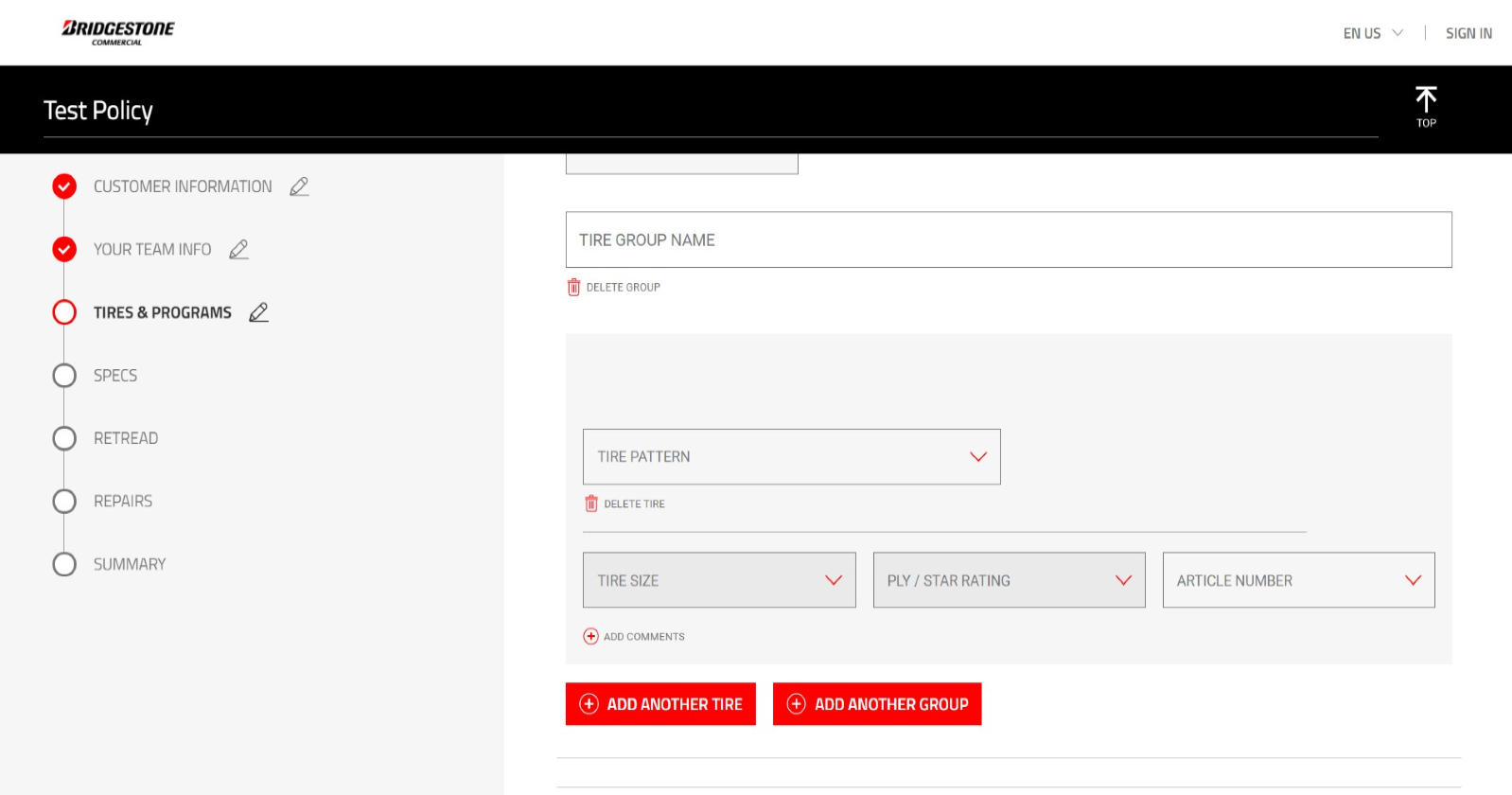 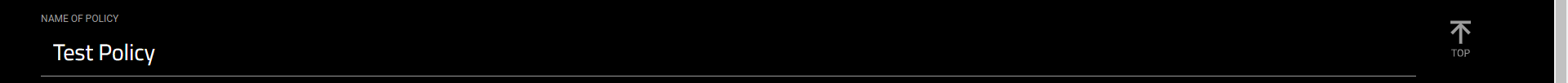 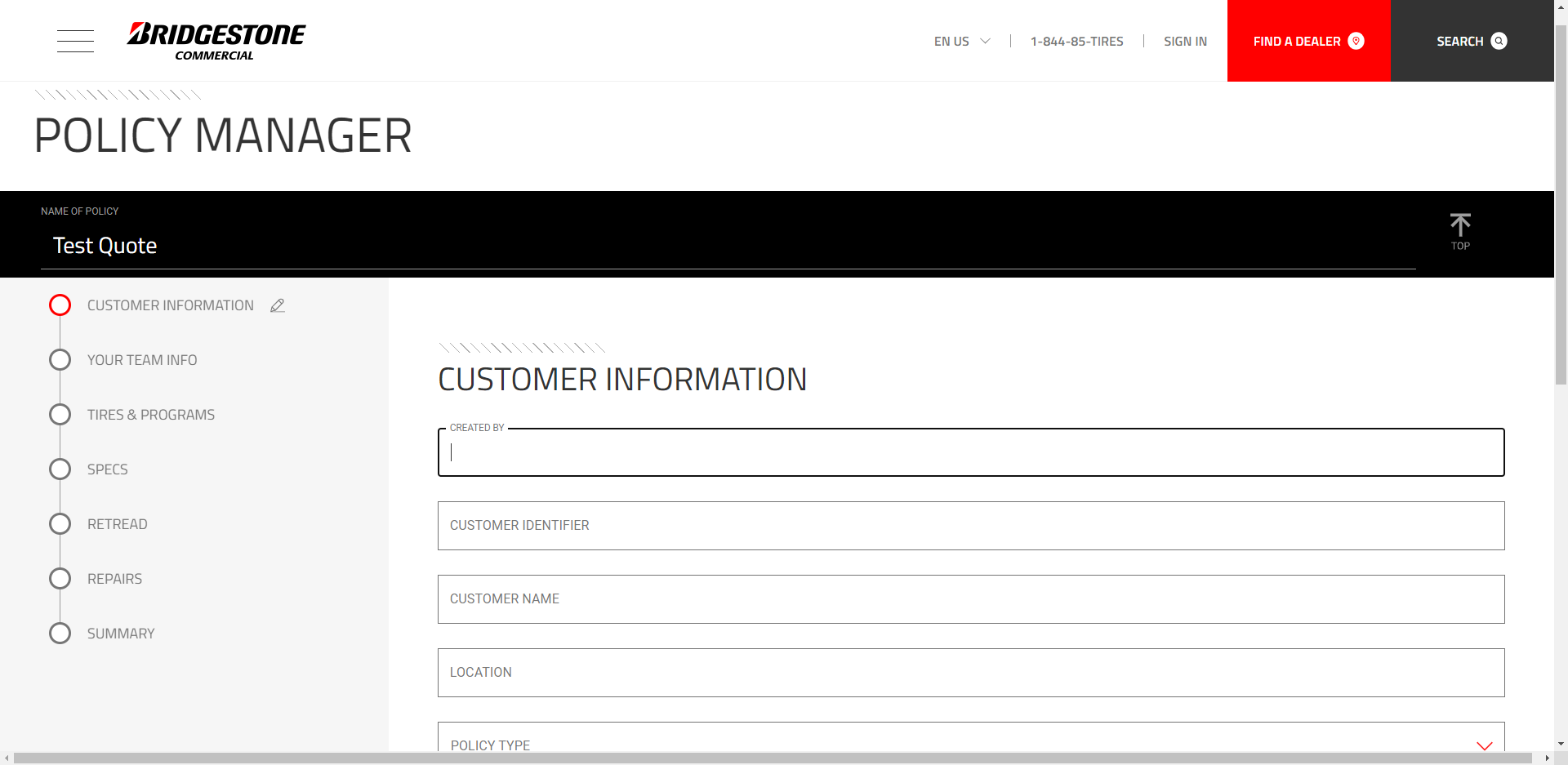 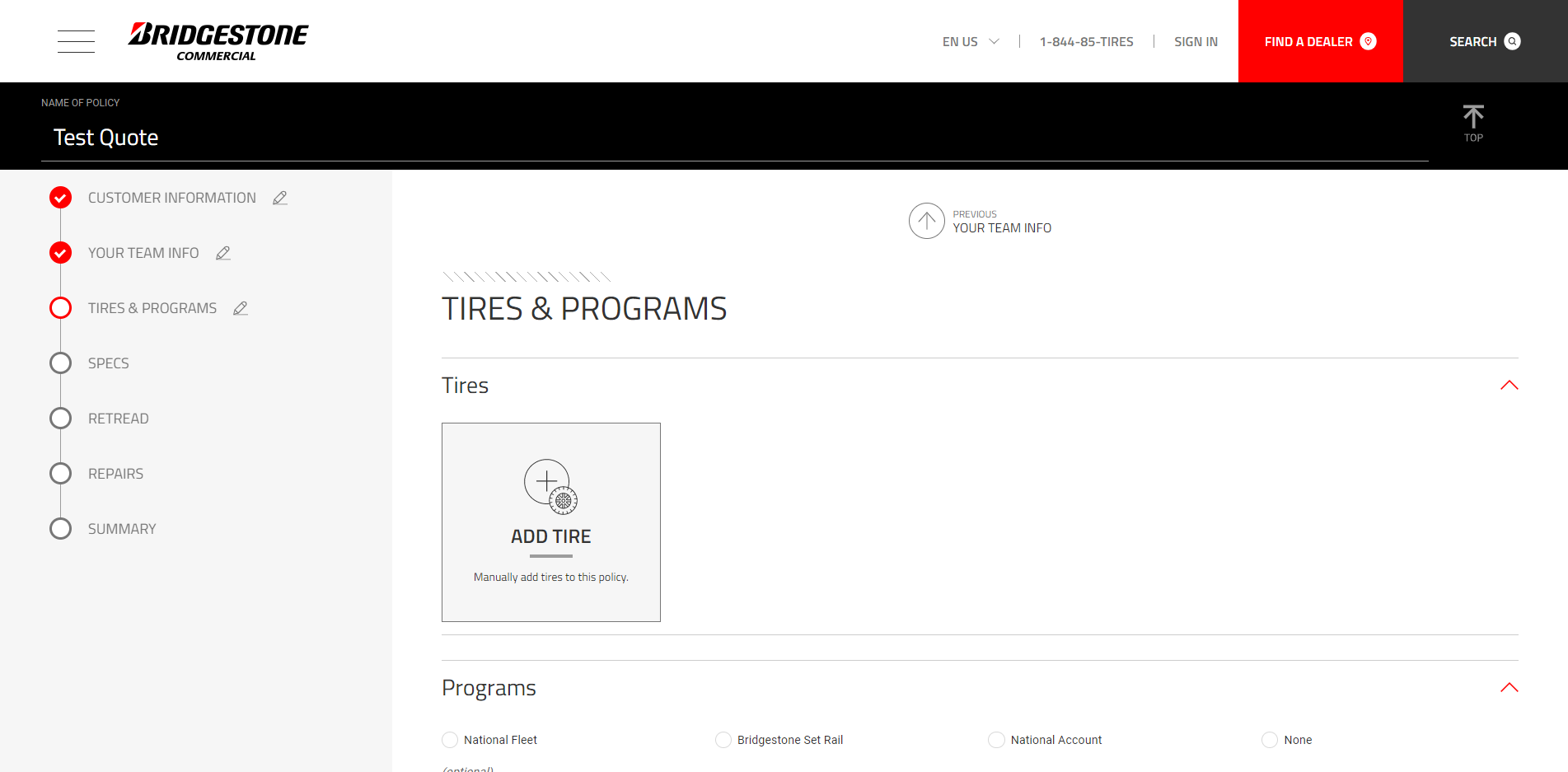 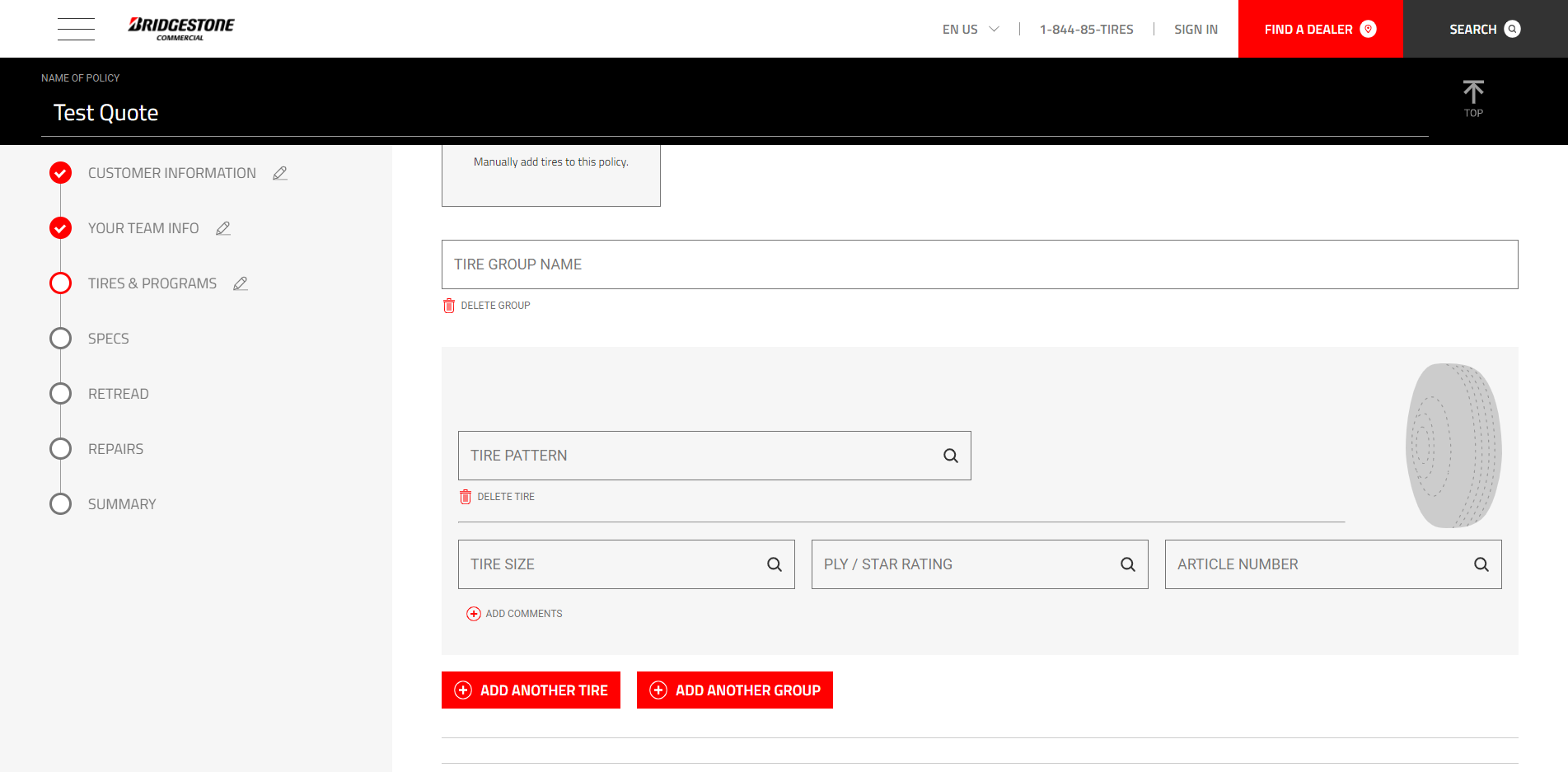 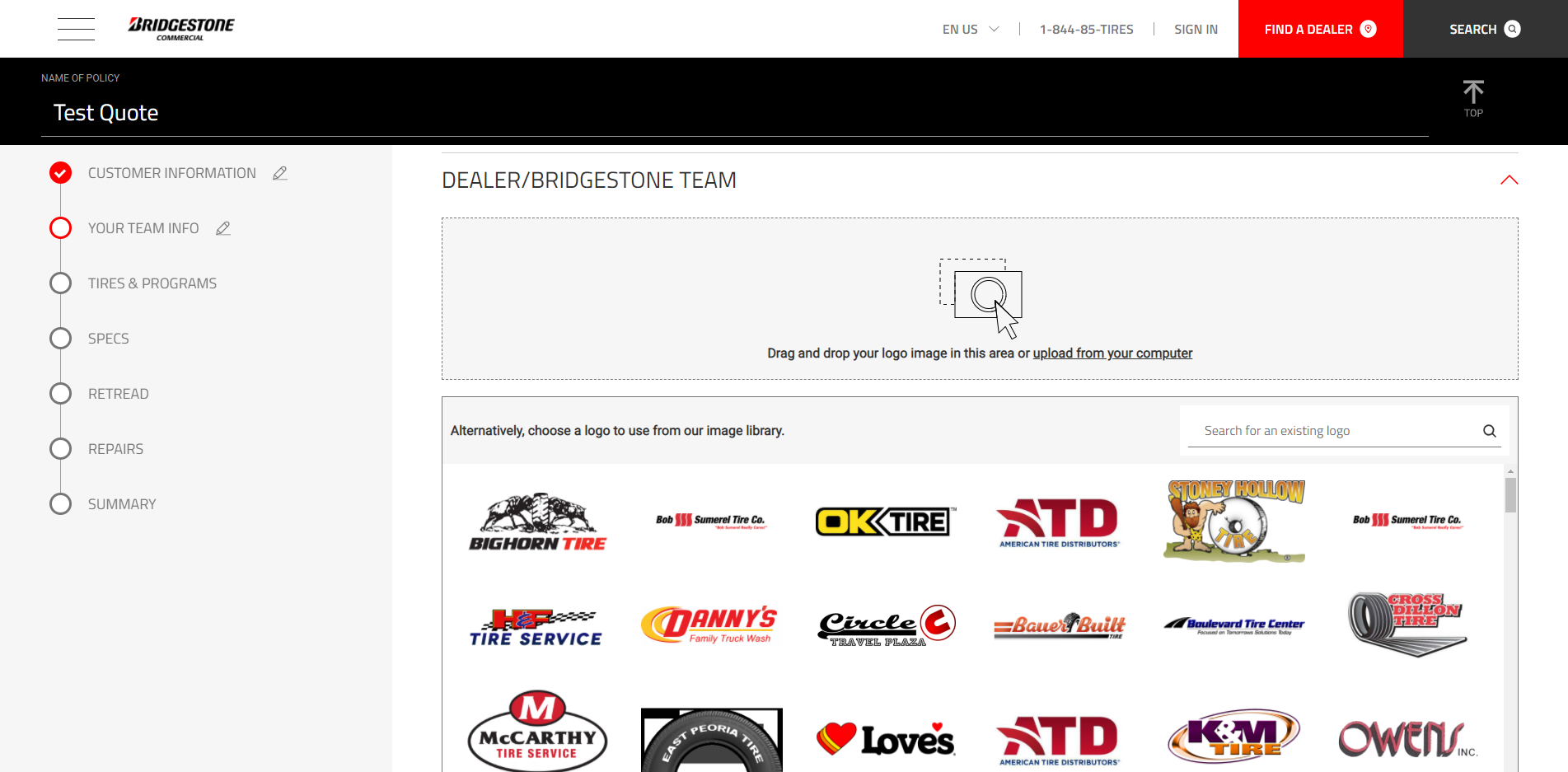 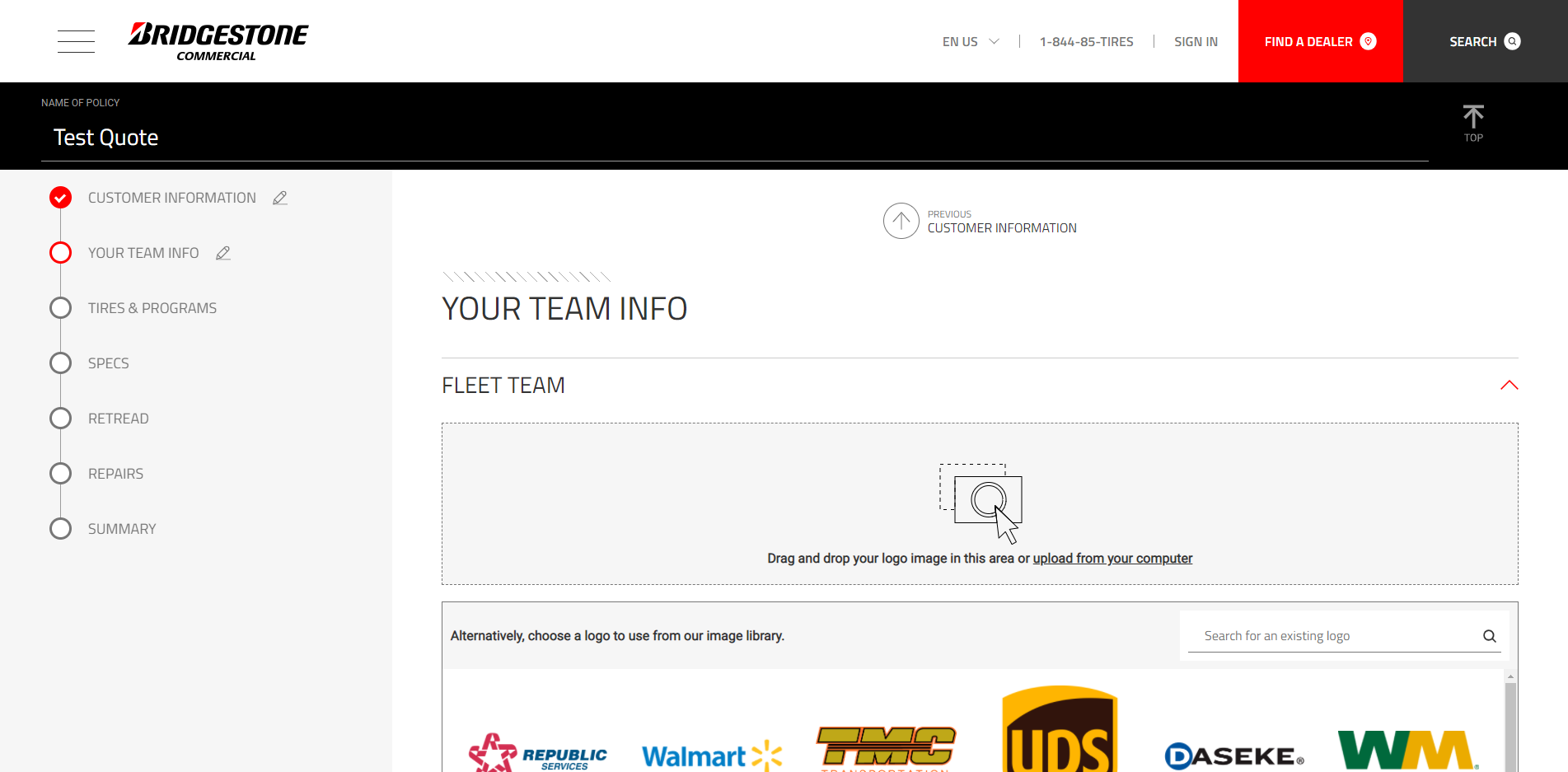 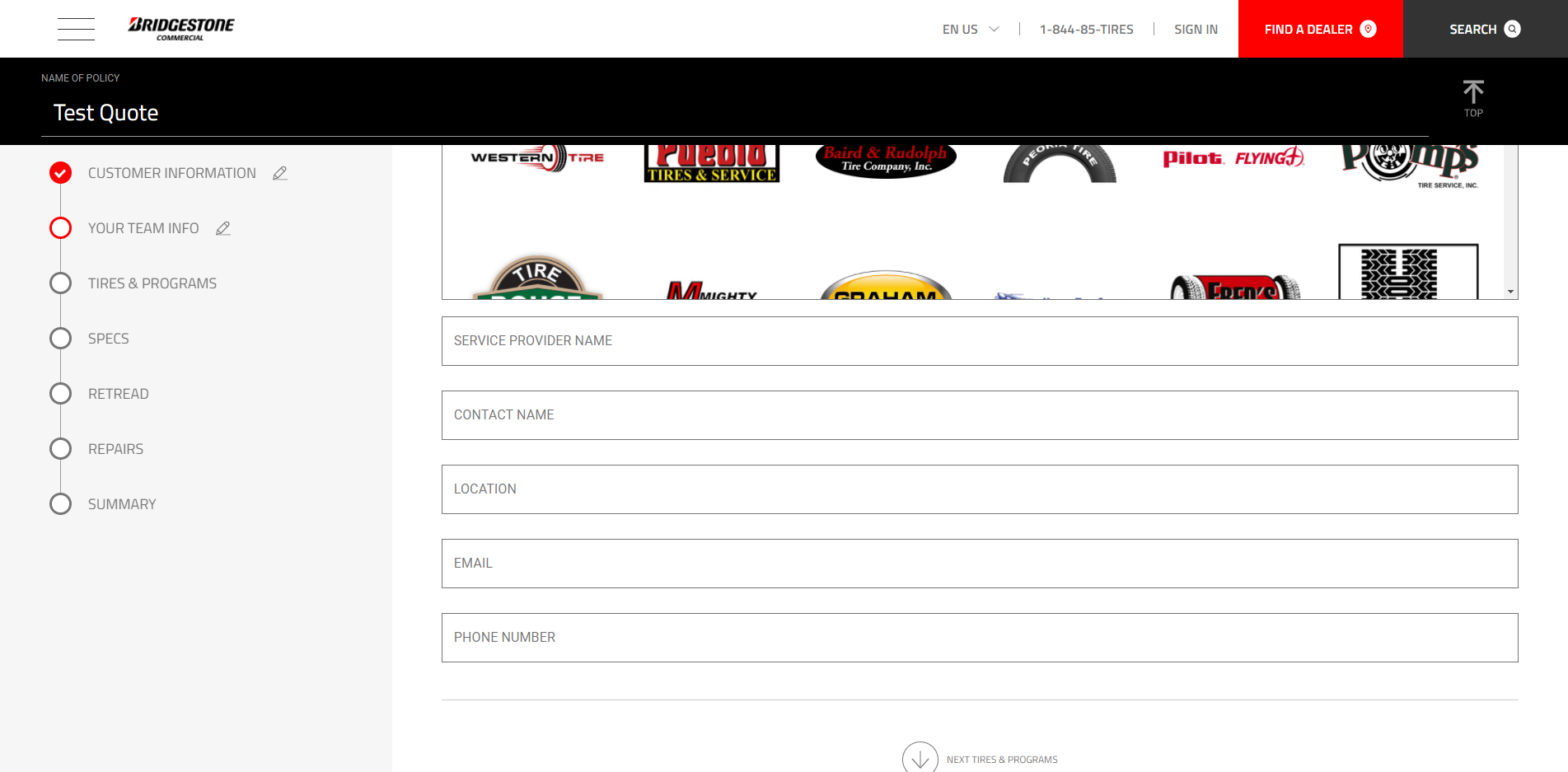 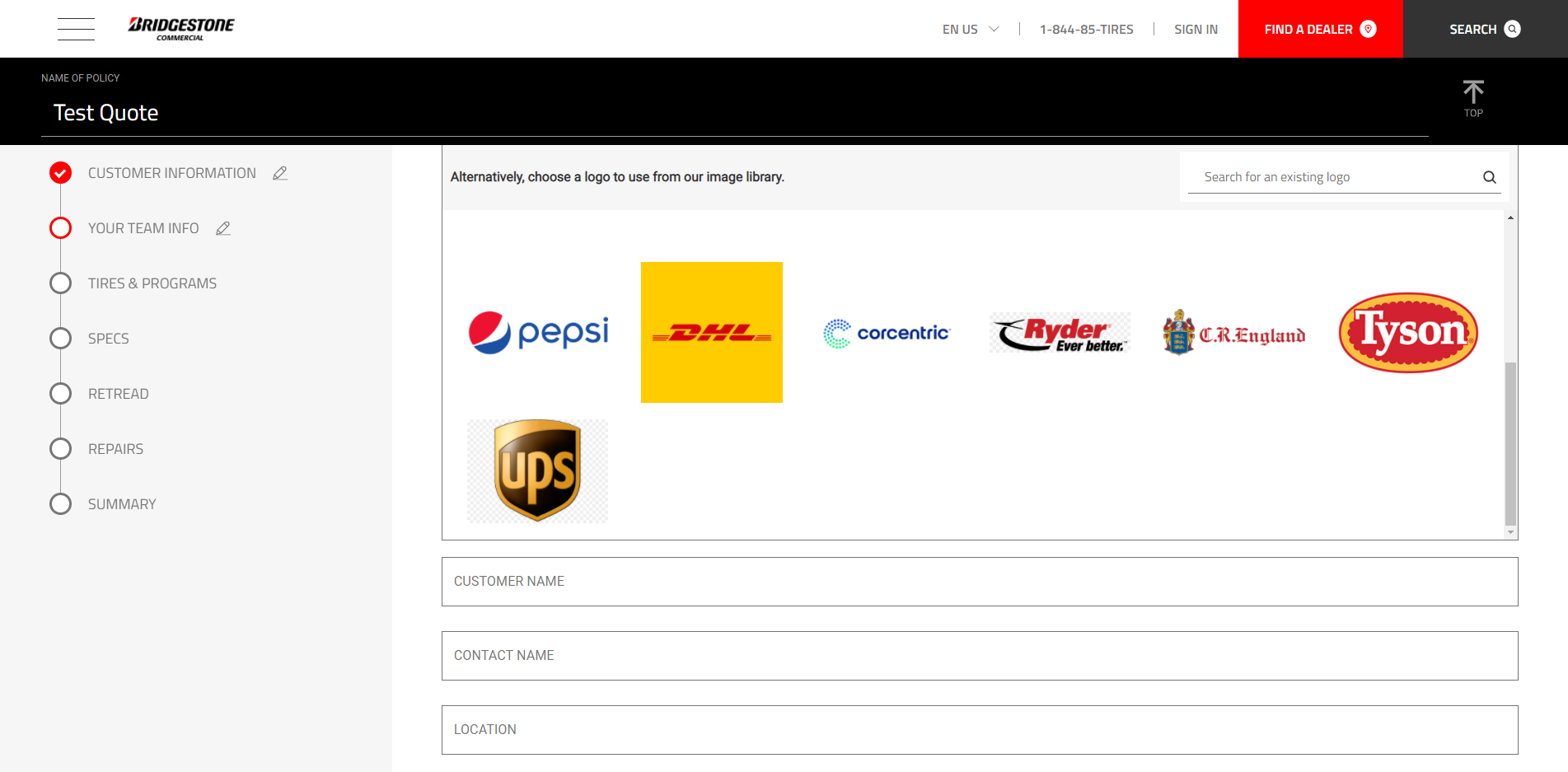 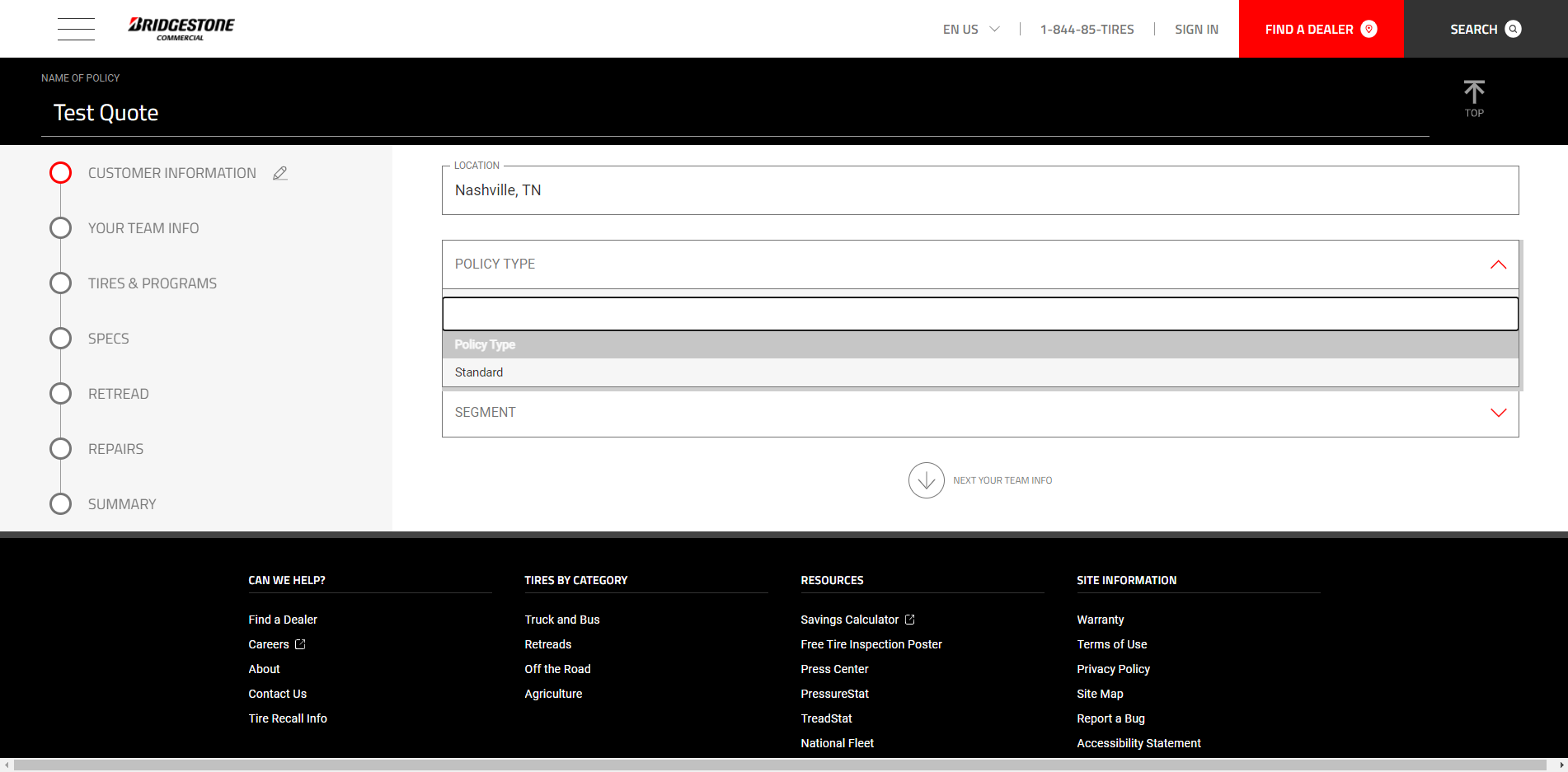 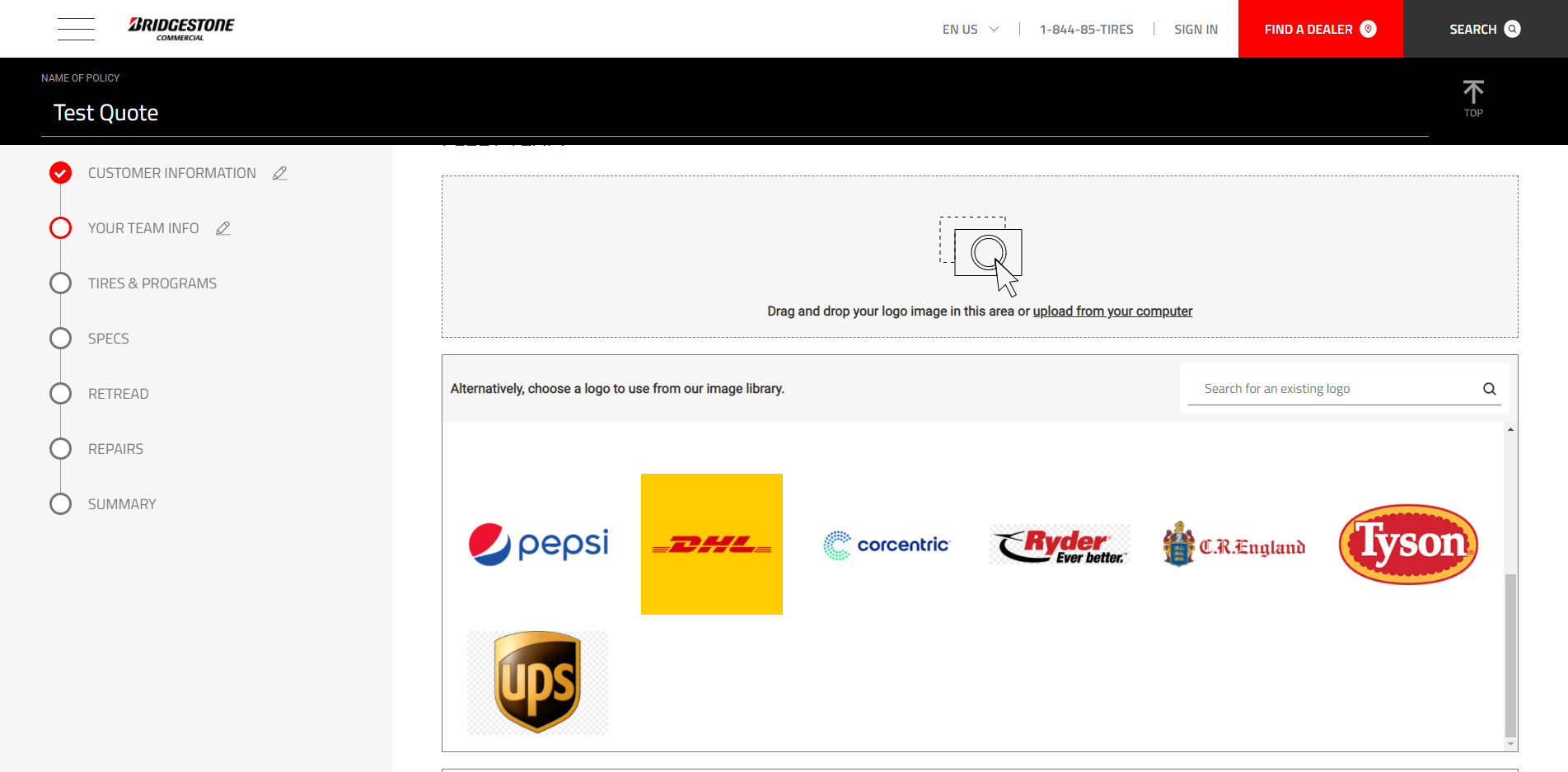 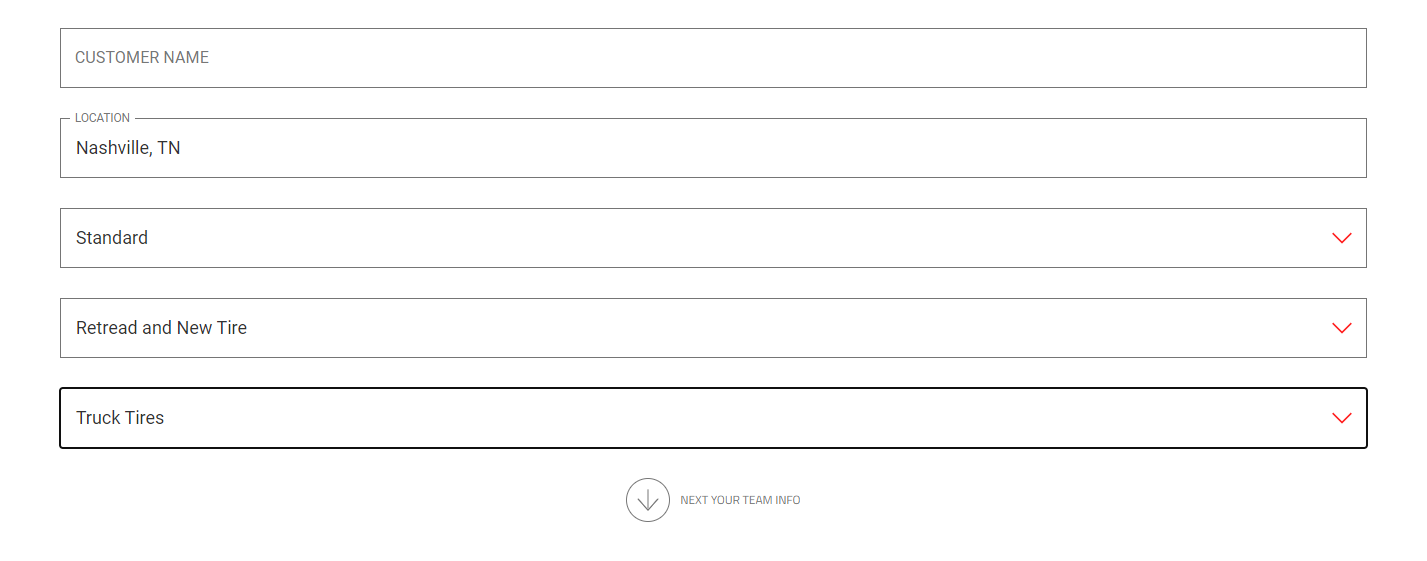 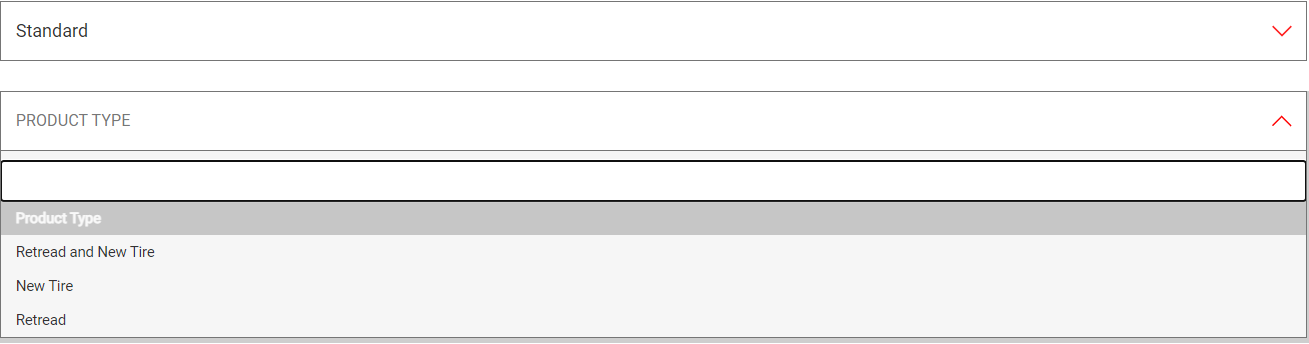 Tires can be grouped if desired. Example: Steers Tires, Drive Tires, Trailer Tires. Once a Tire Group name is added, start by entering in the tire information shown.
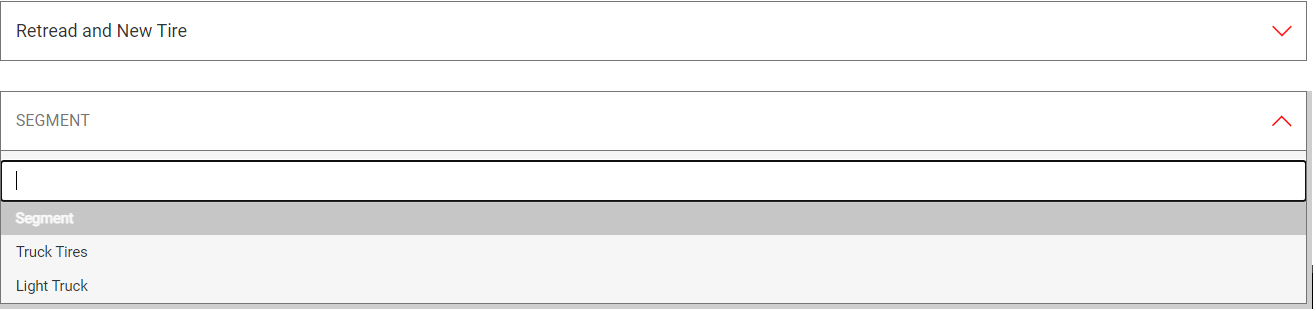 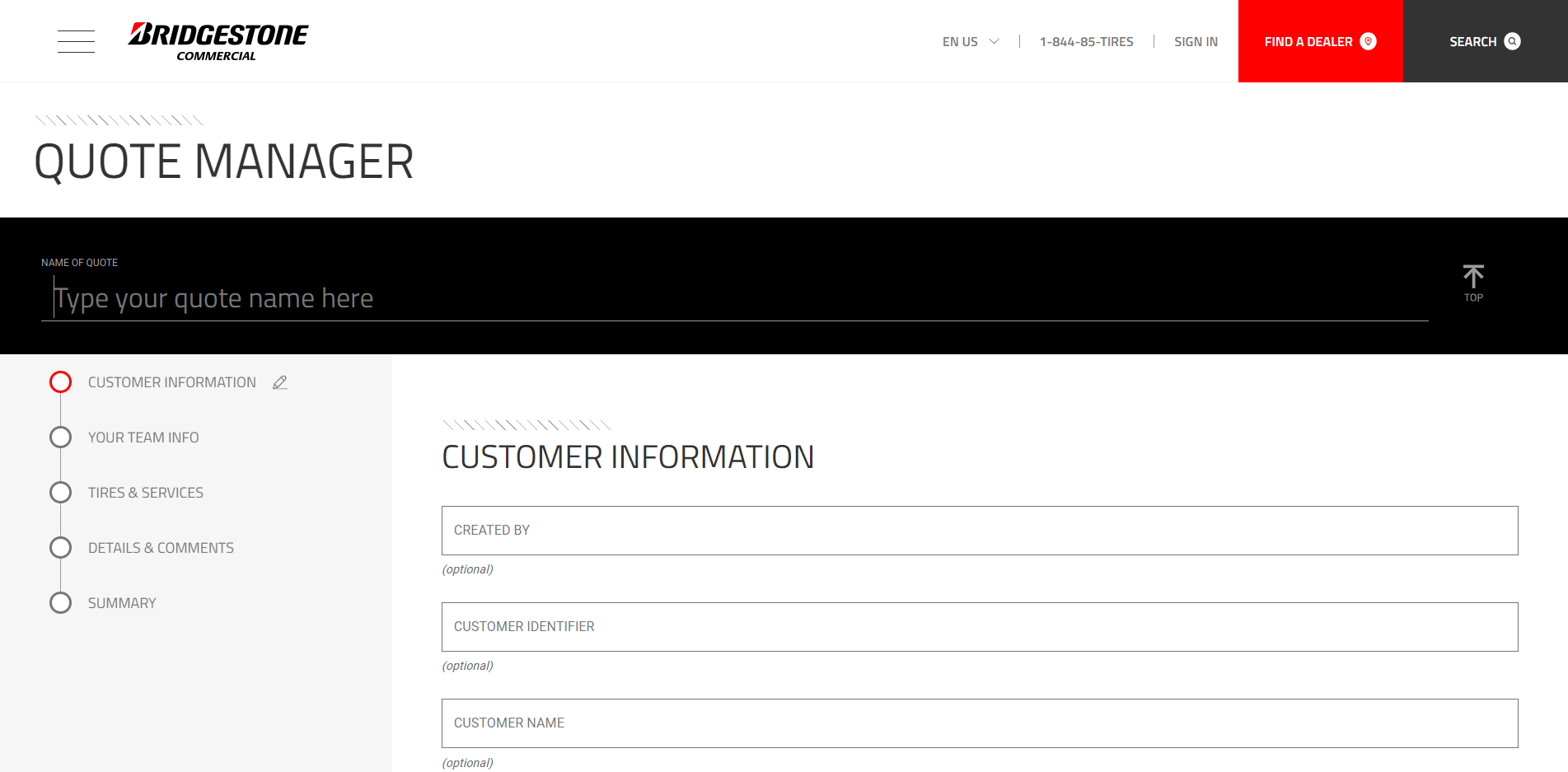 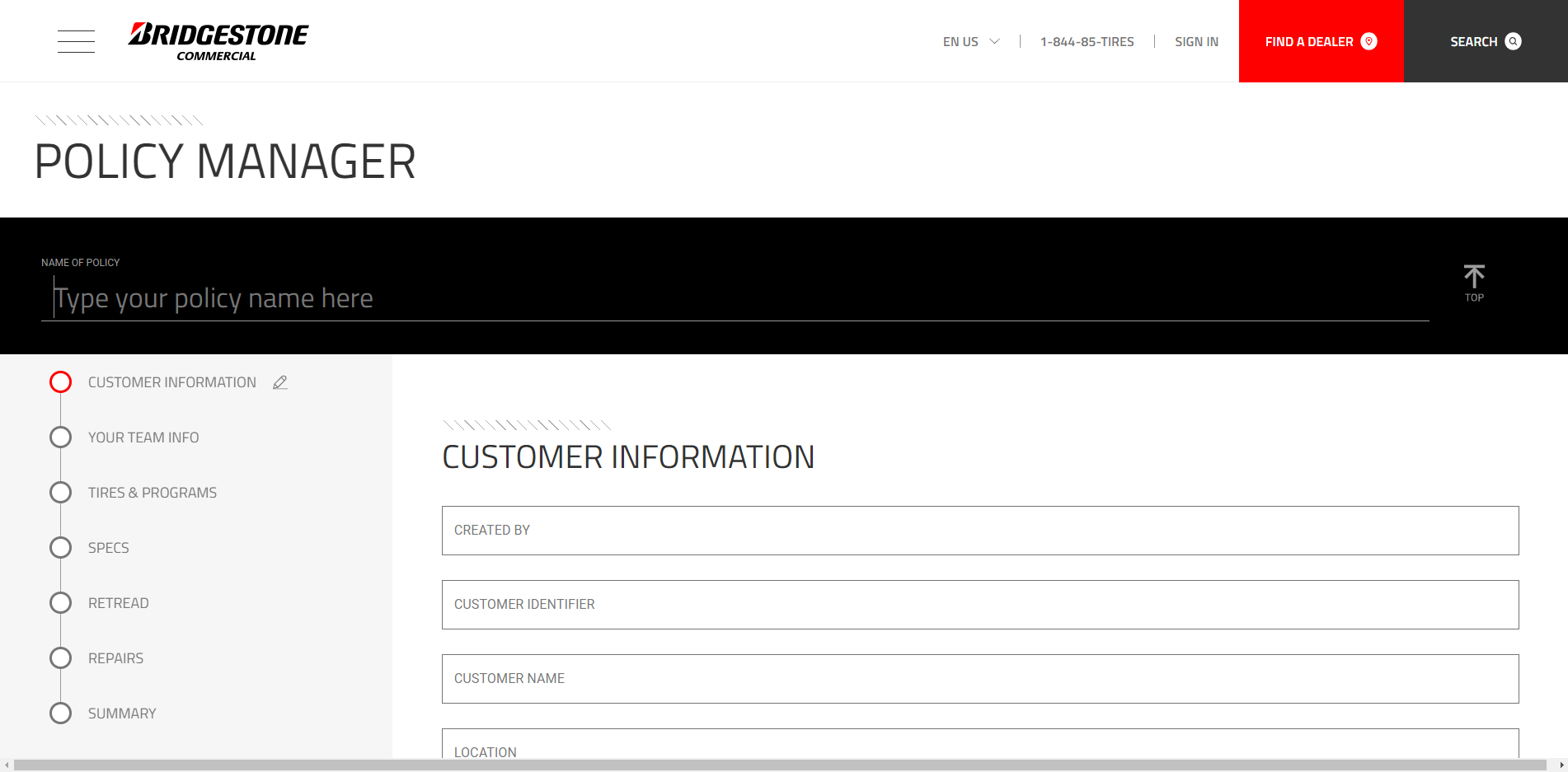 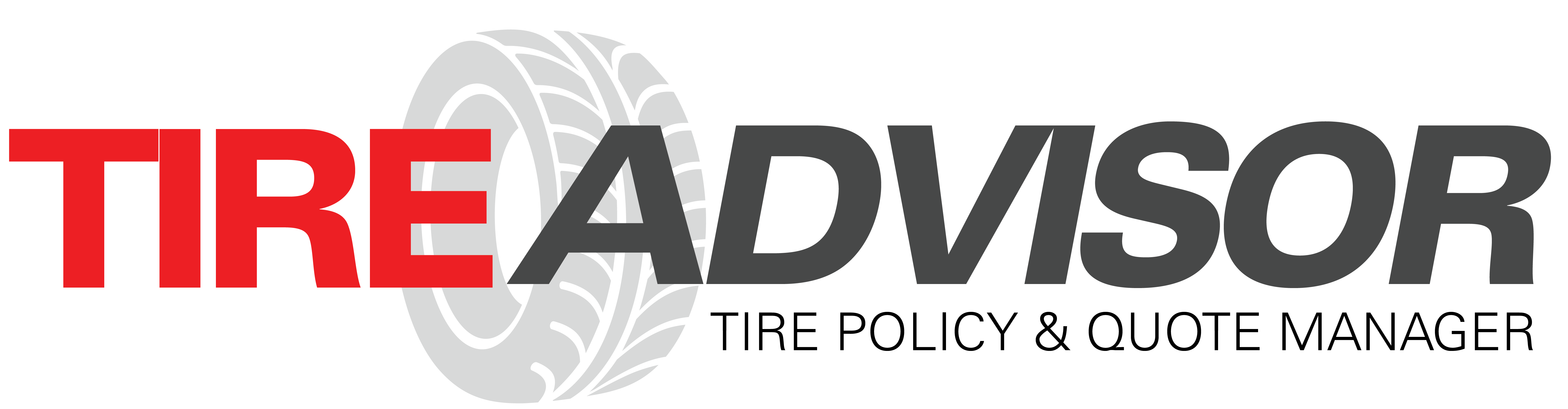 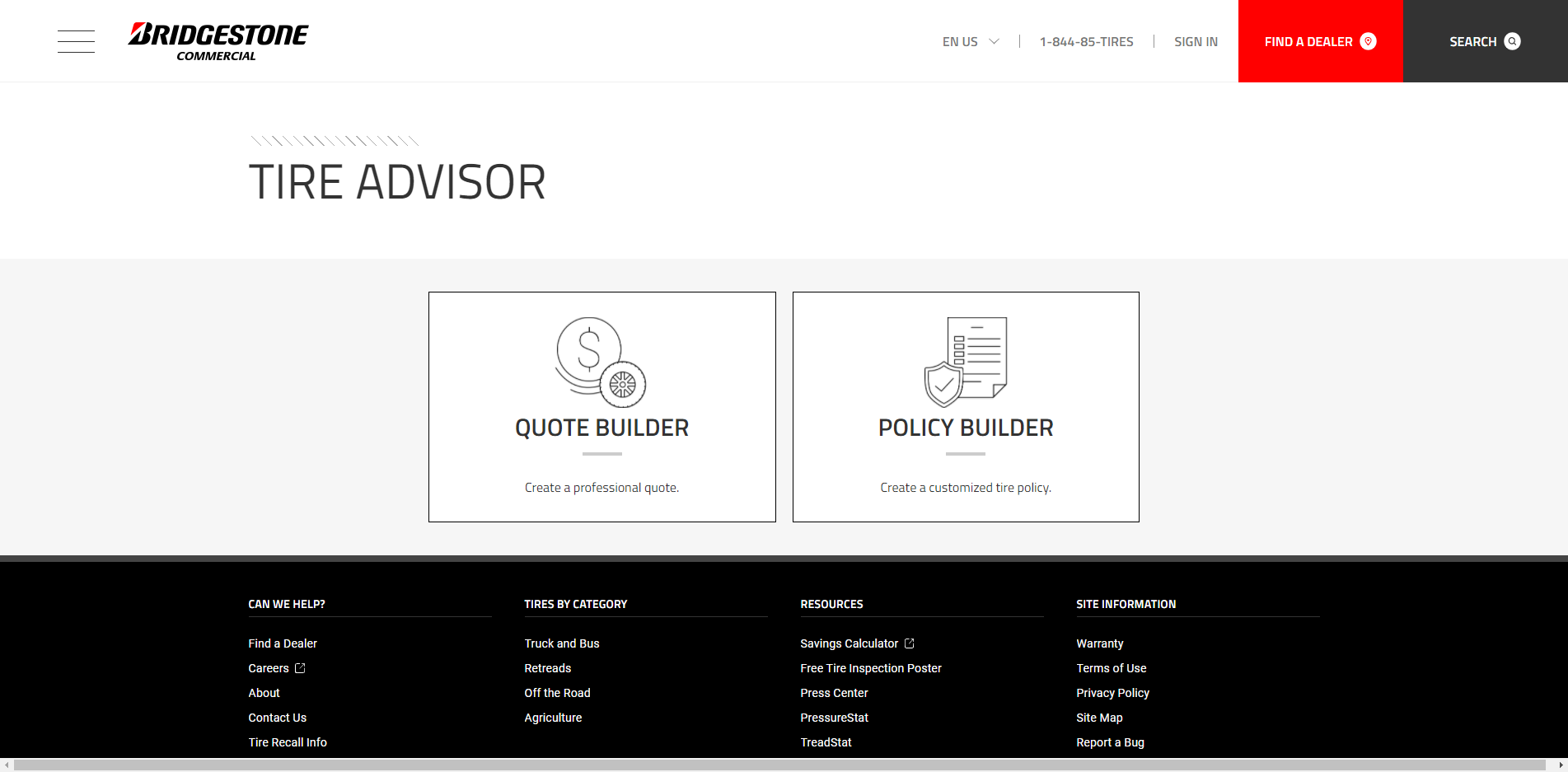 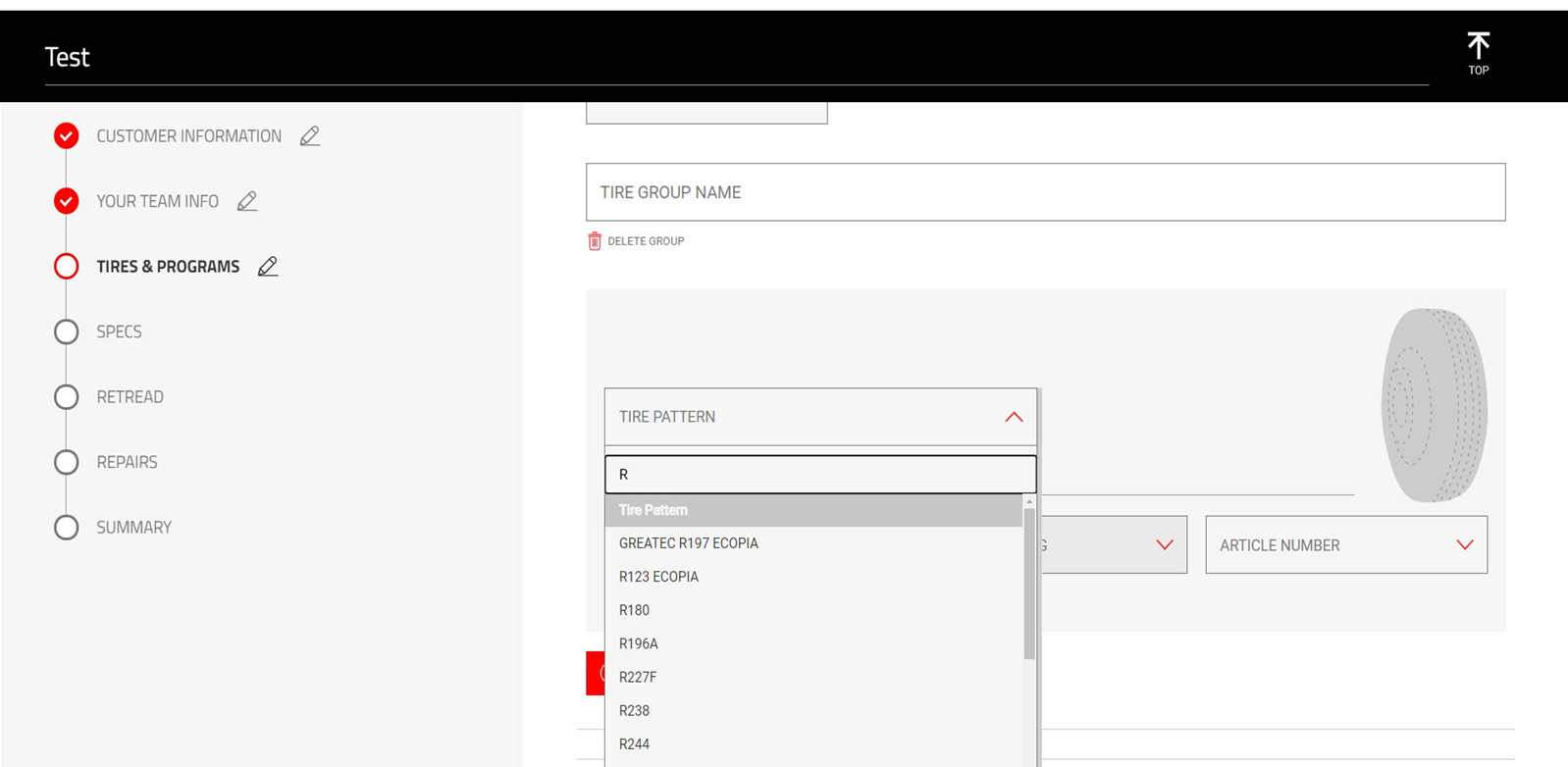 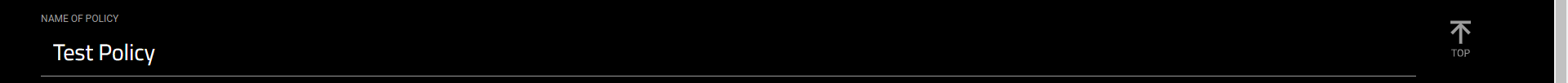 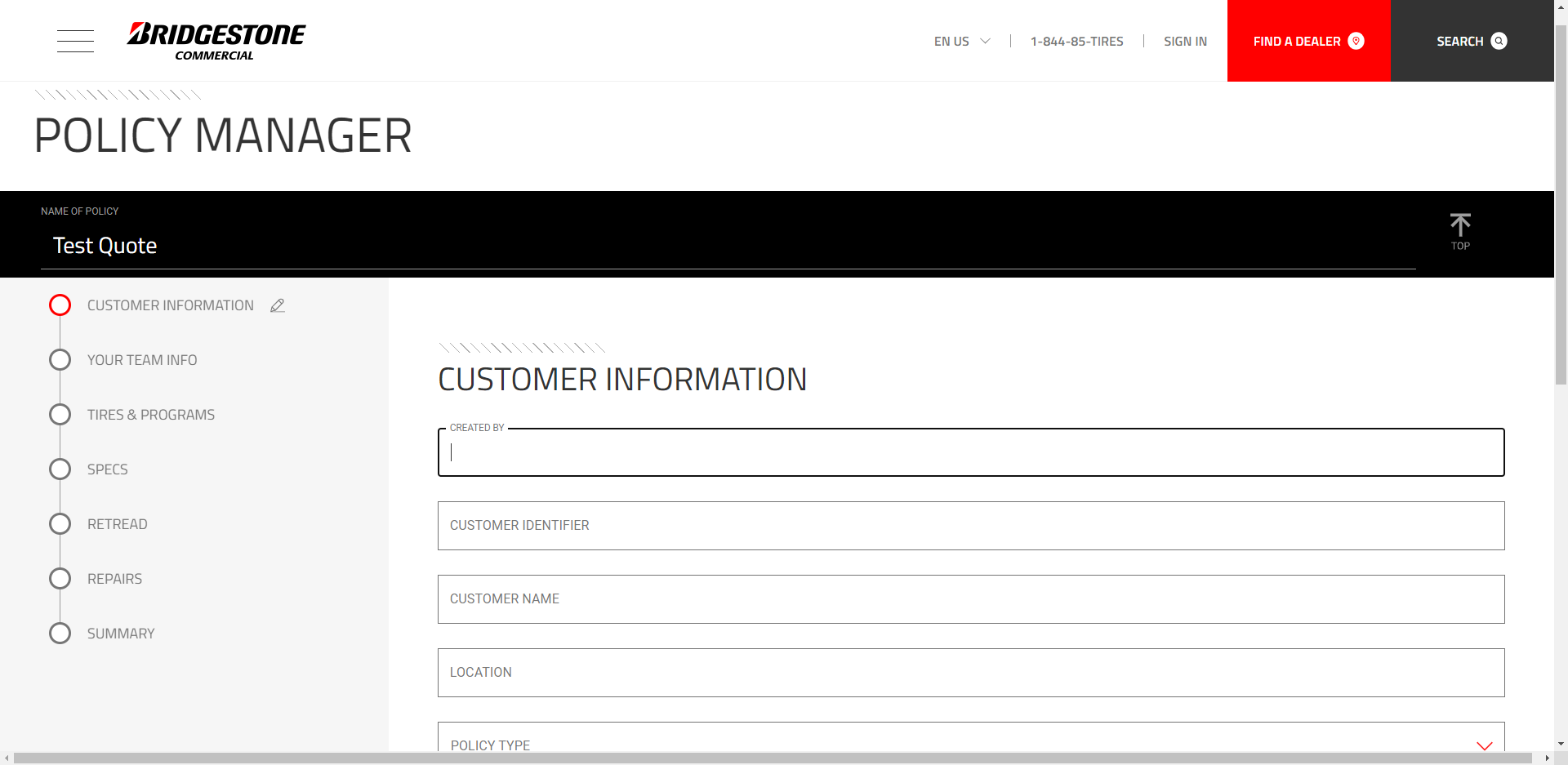 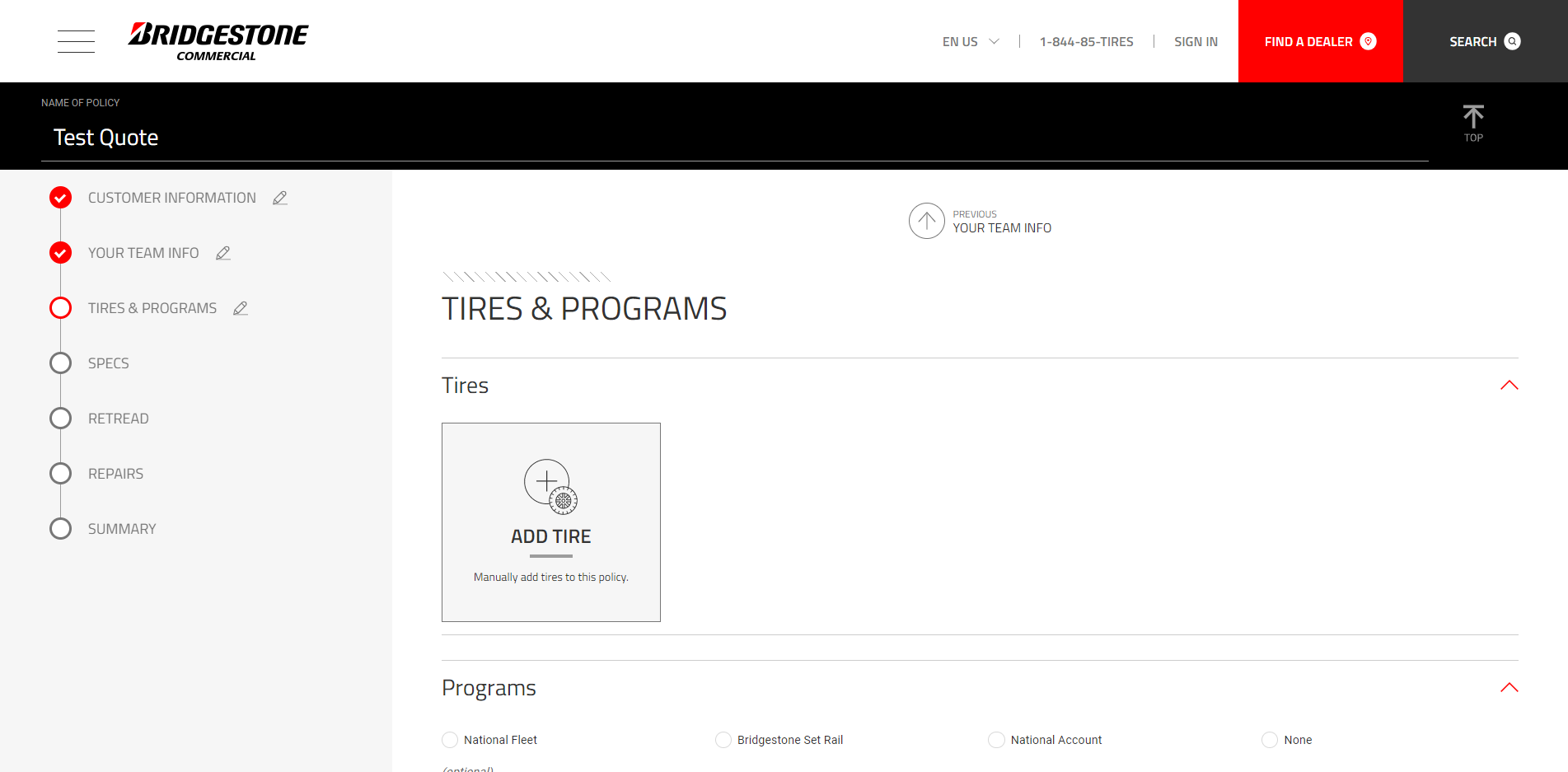 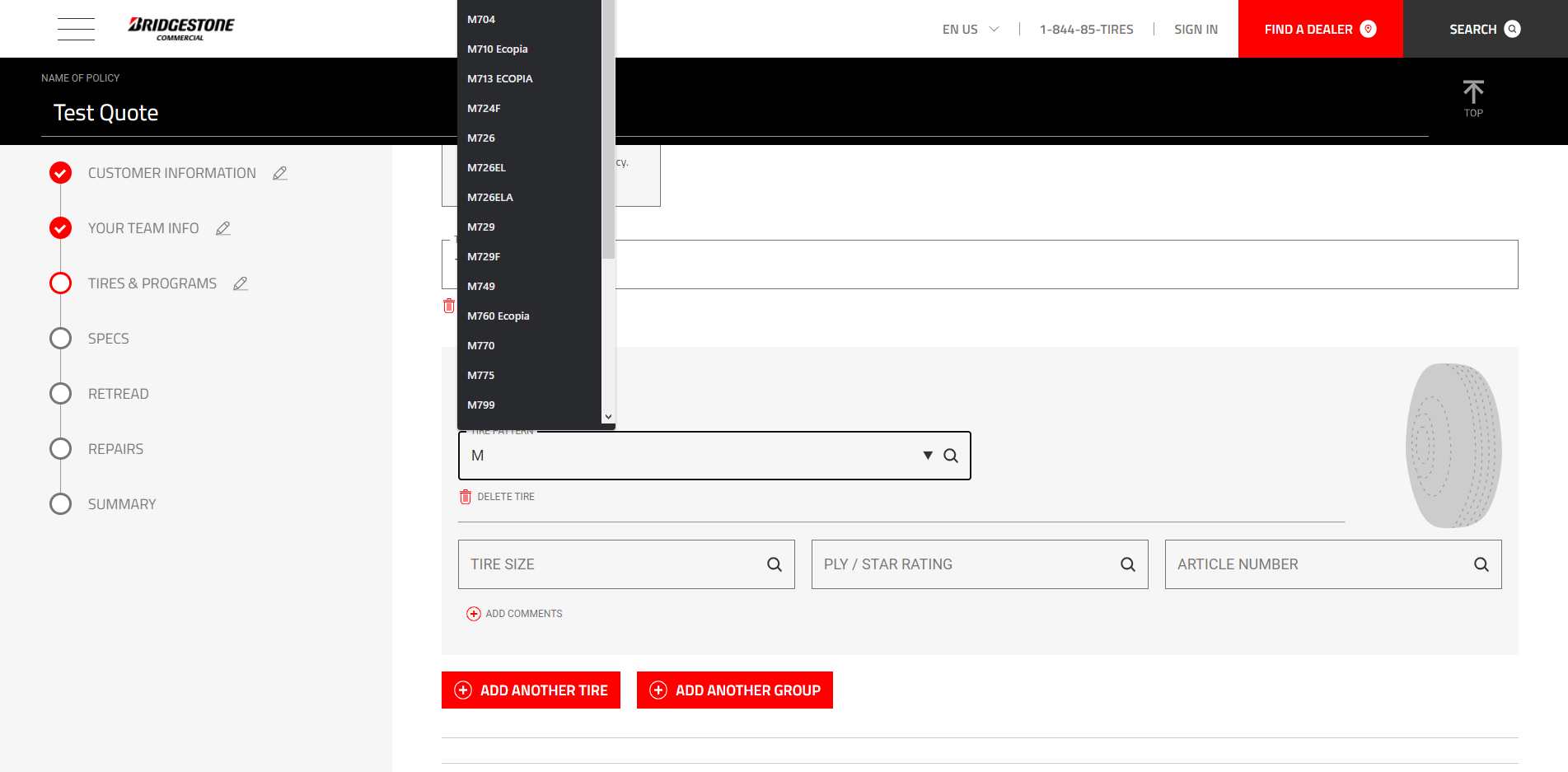 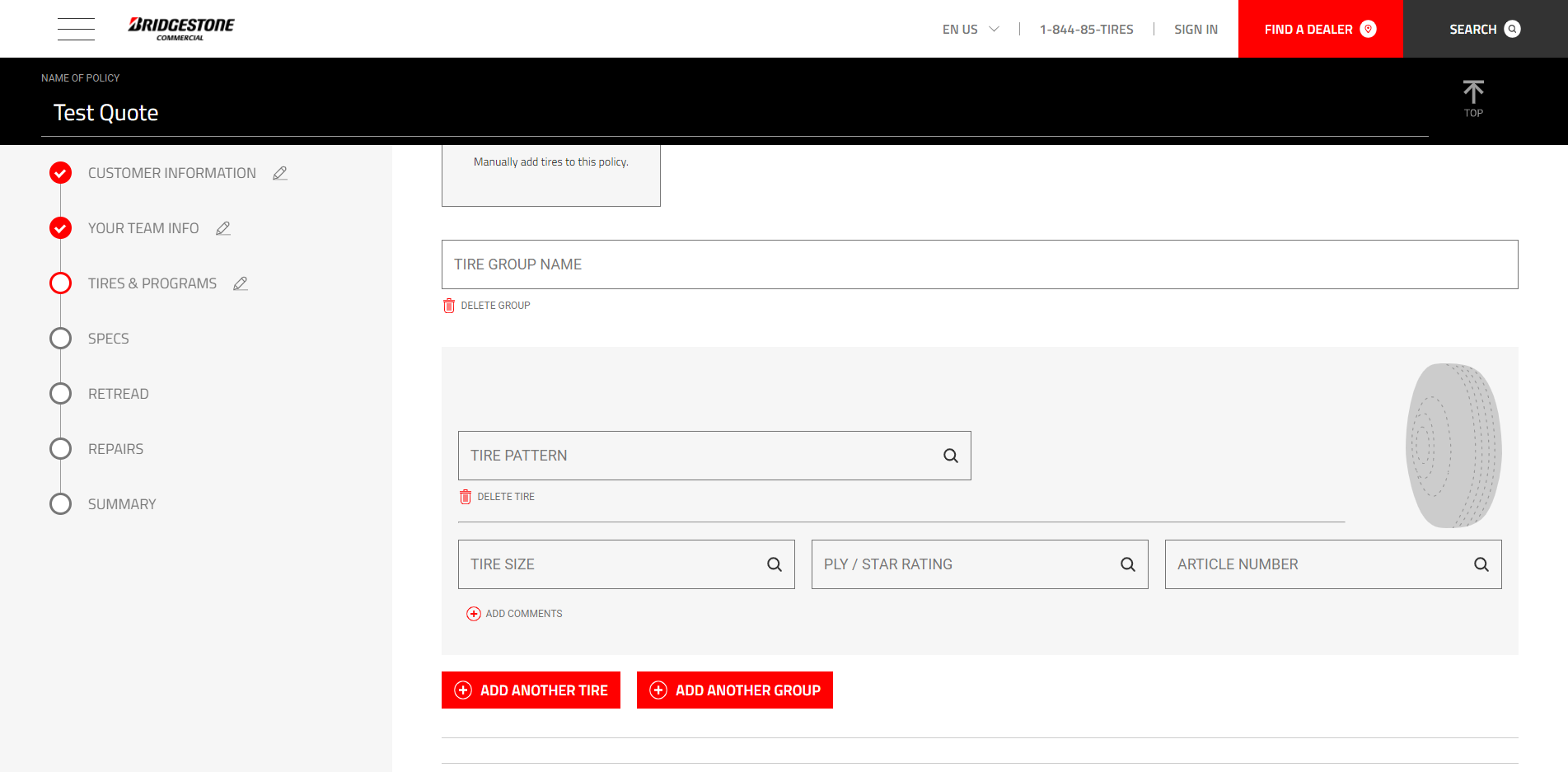 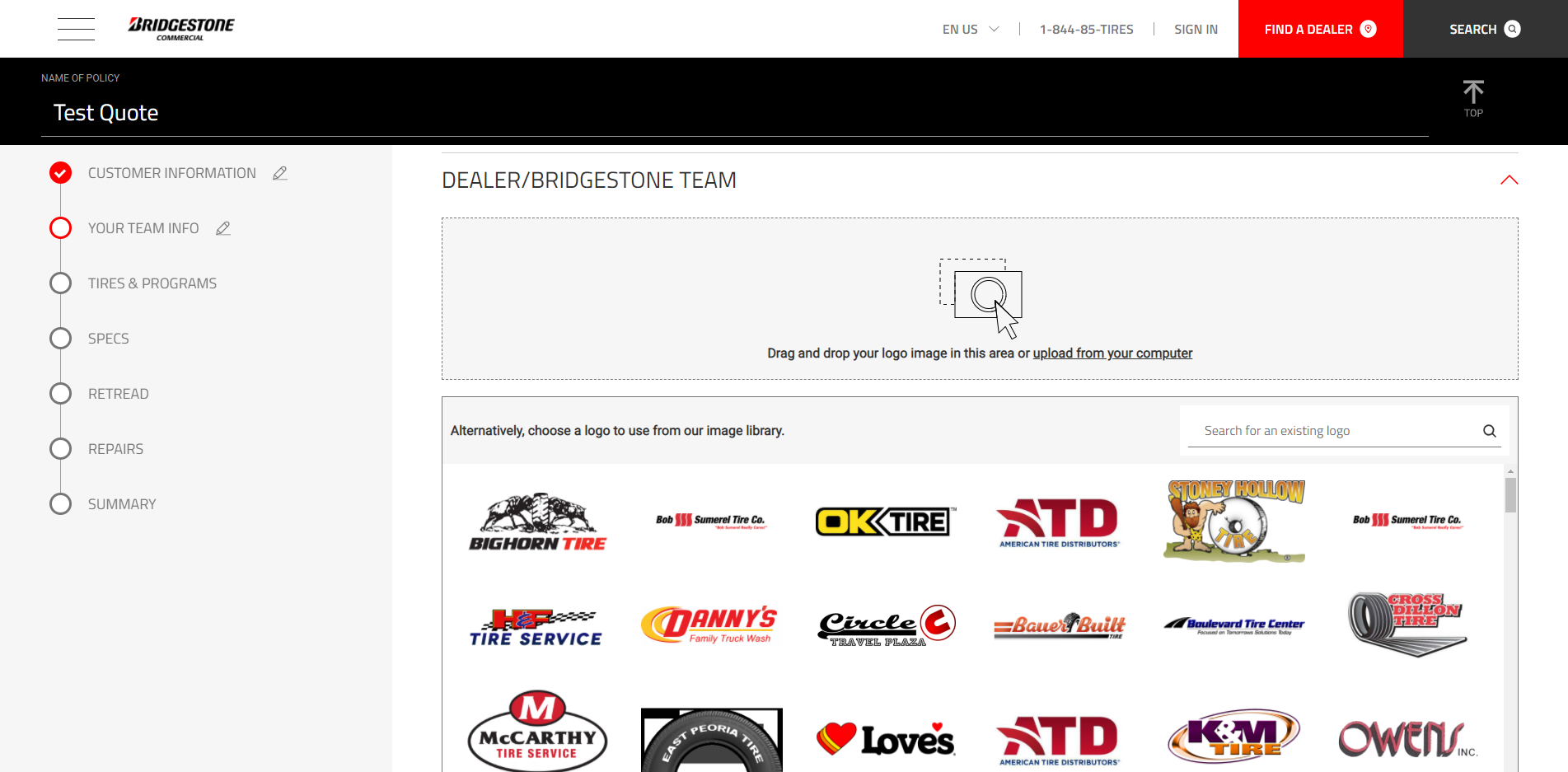 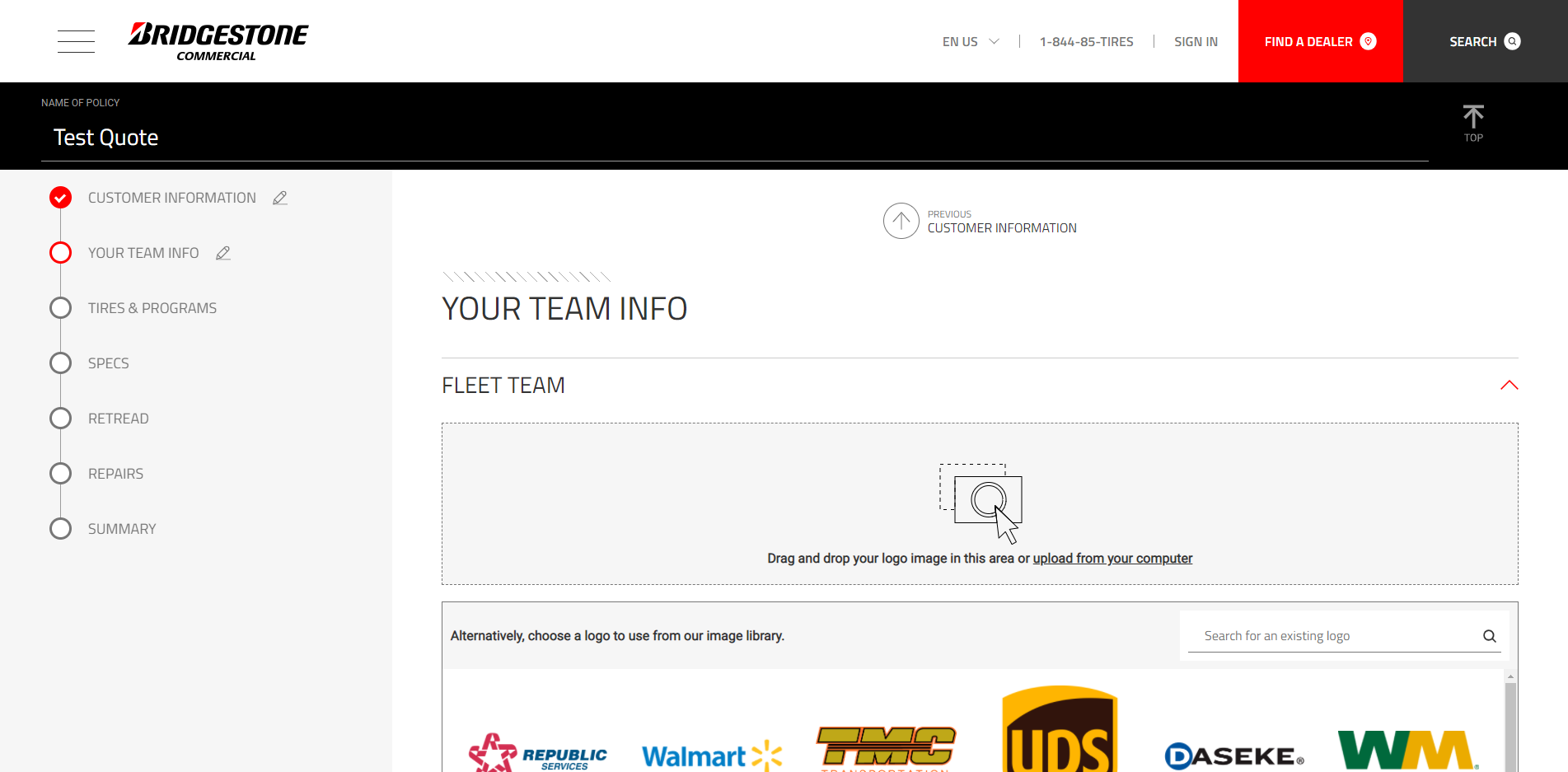 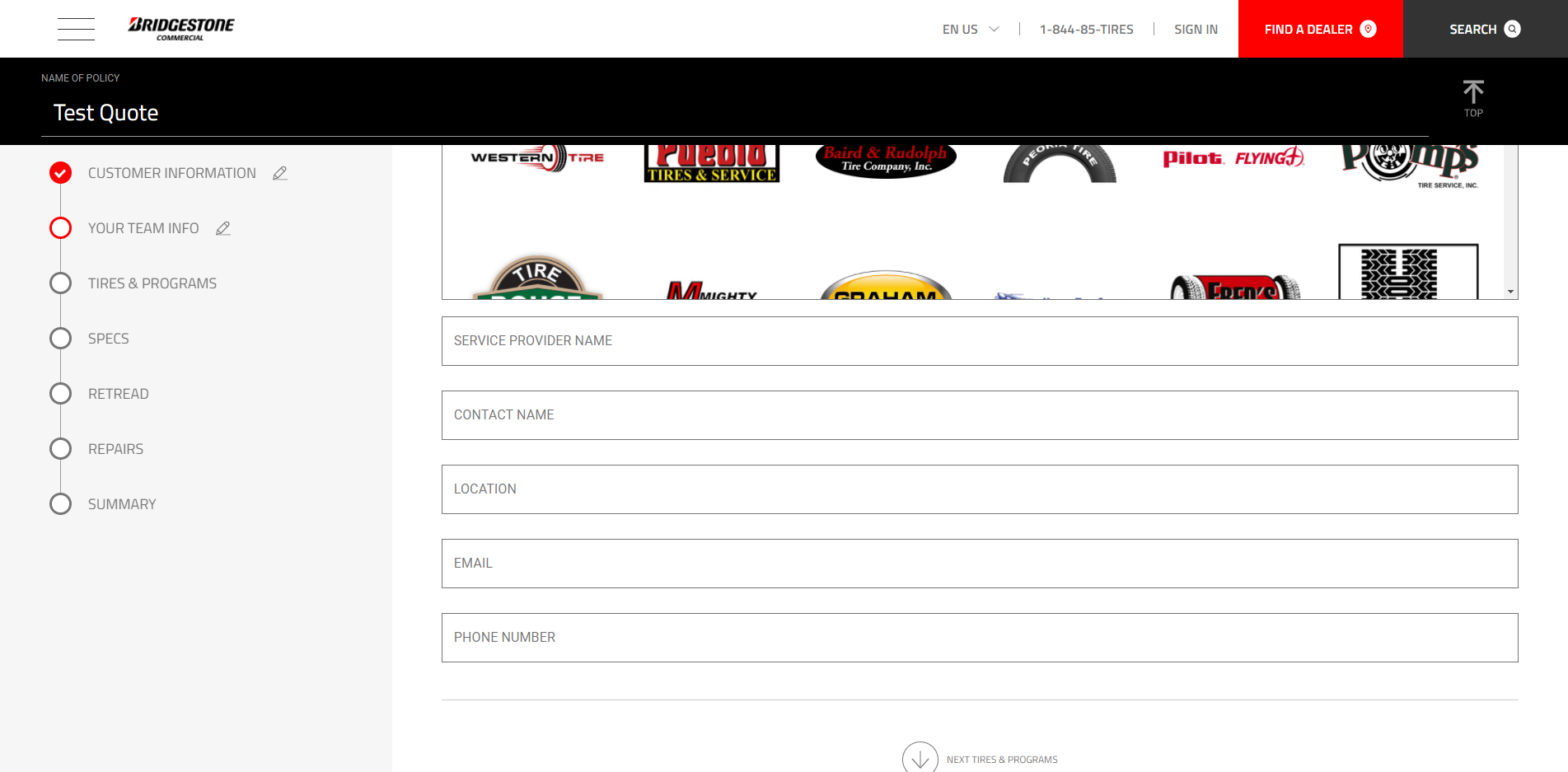 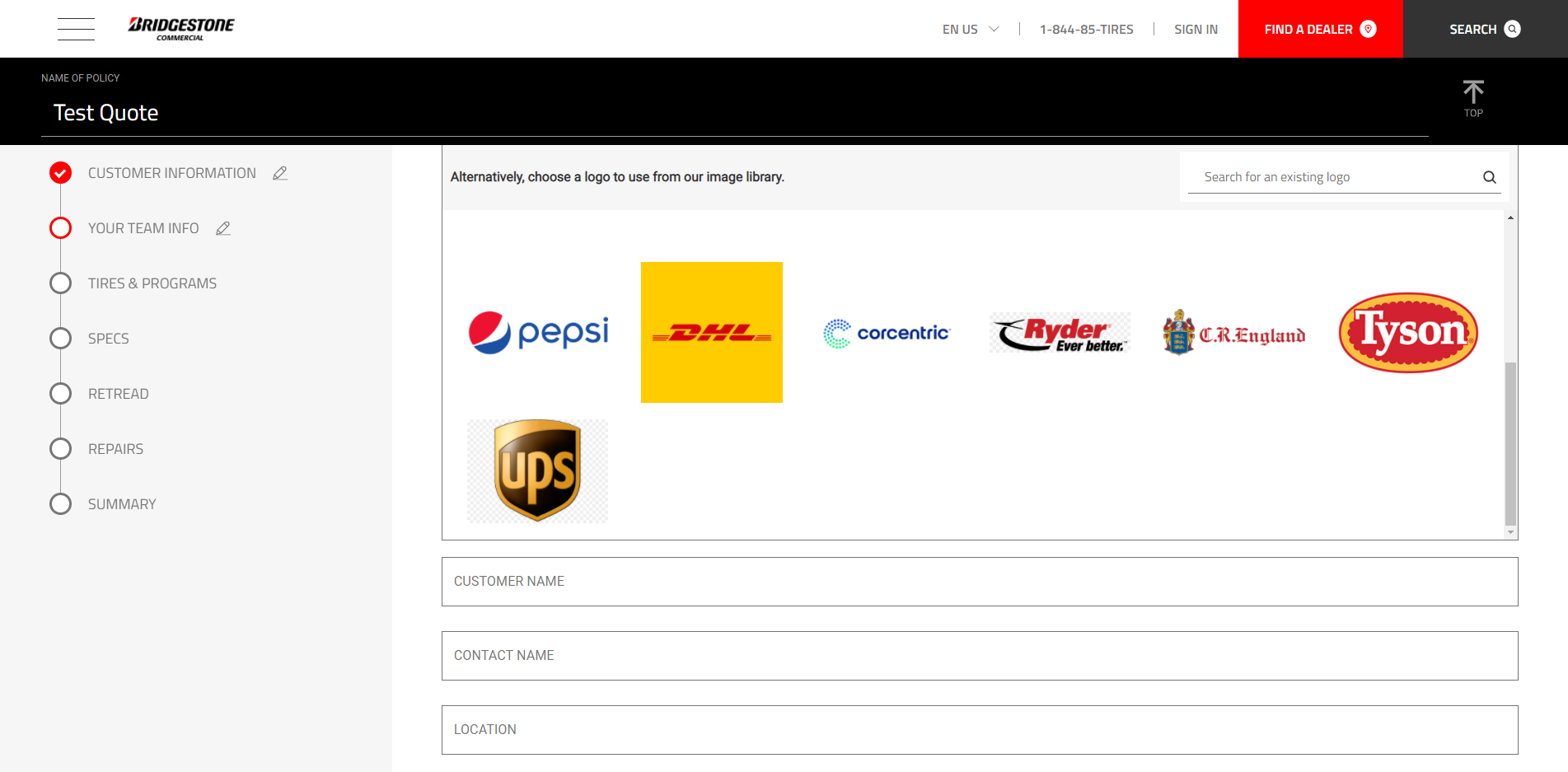 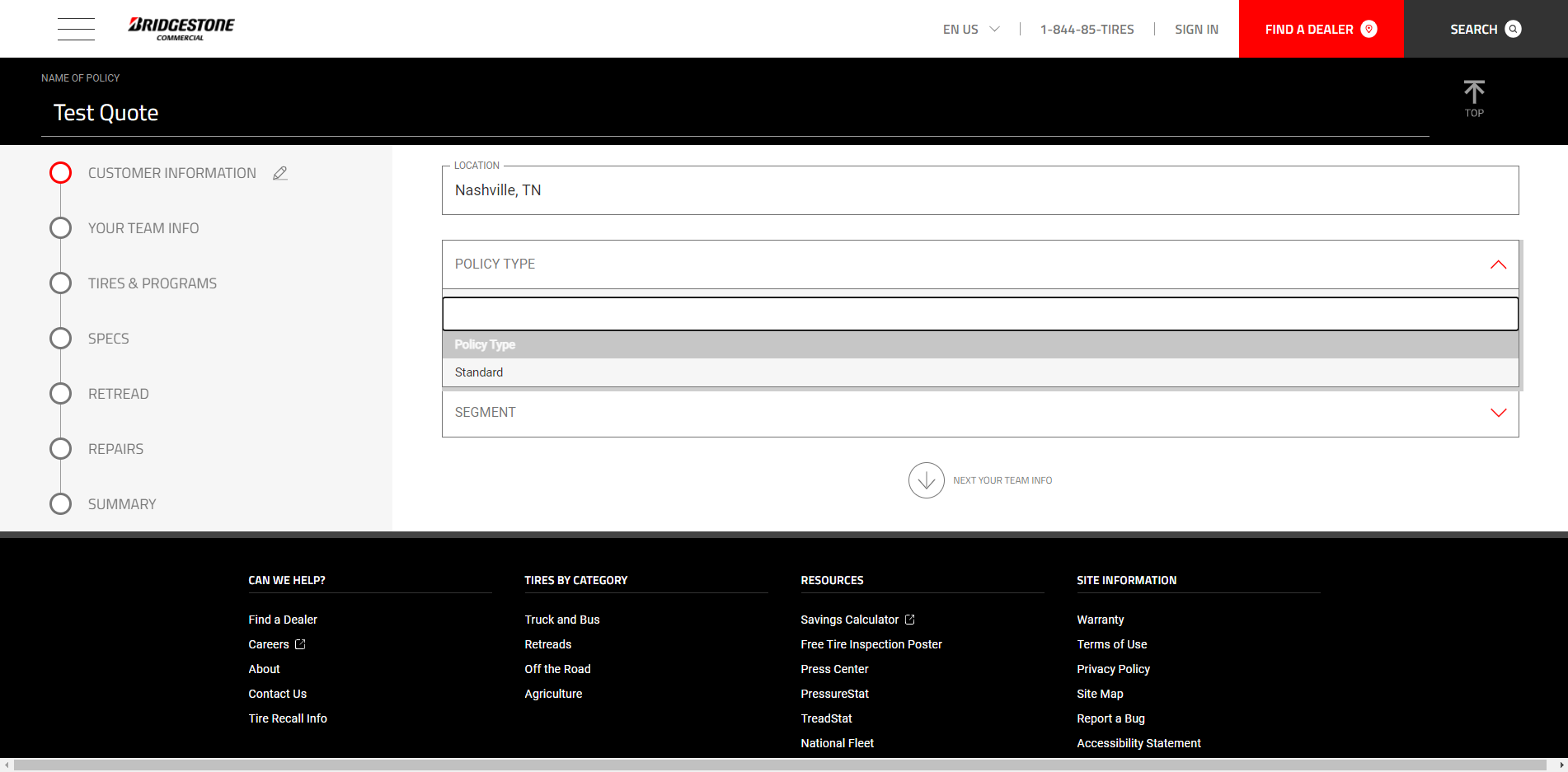 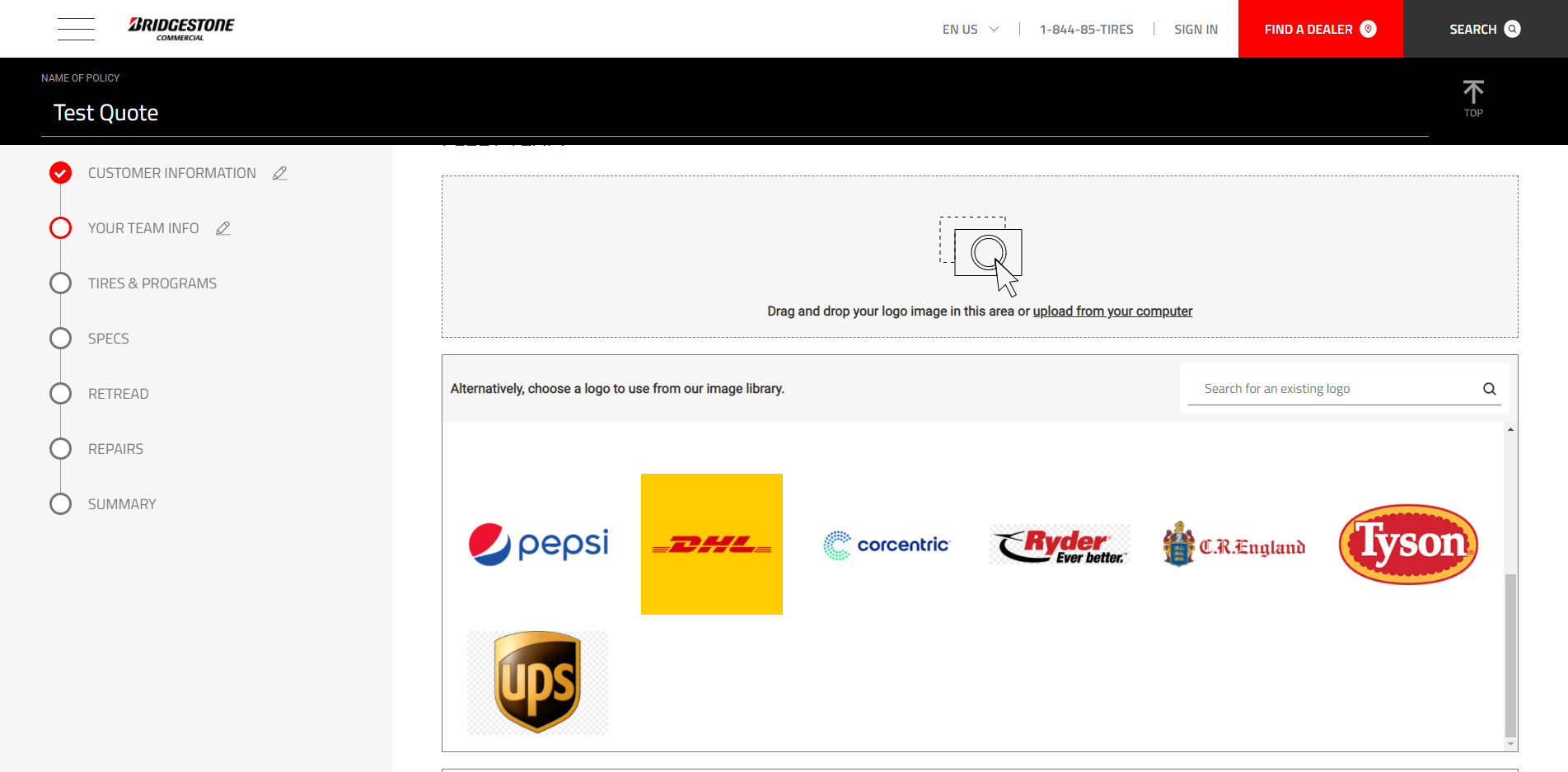 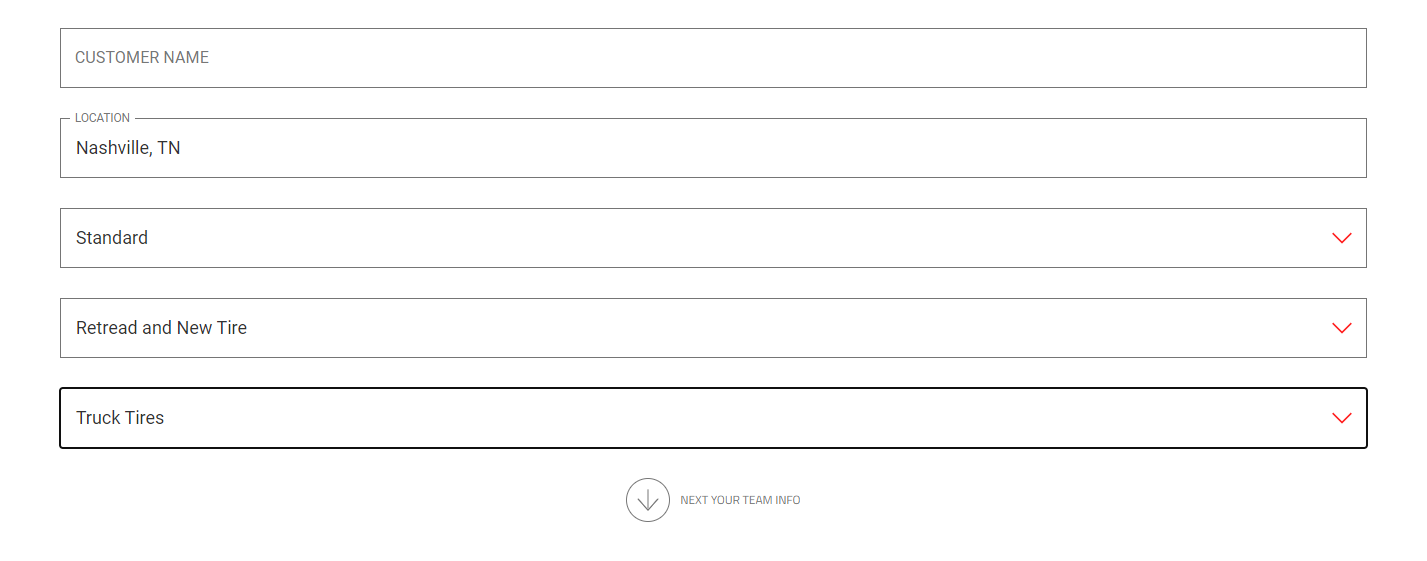 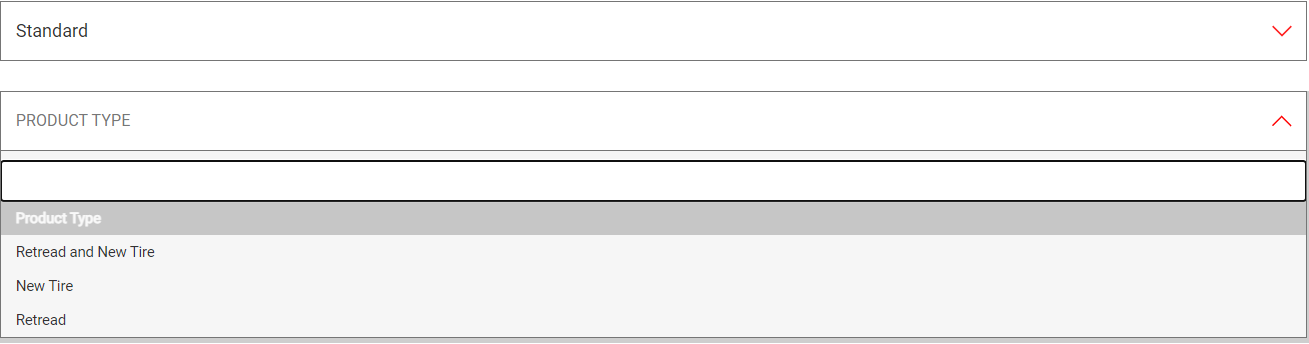 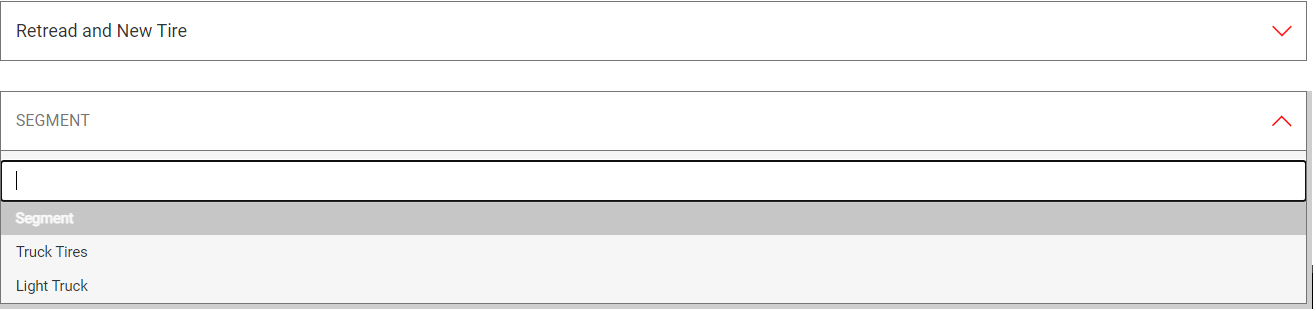 The Tire Pattern box will auto populate Tires based on text entry. Start to type and Patterns that match will display to choose.
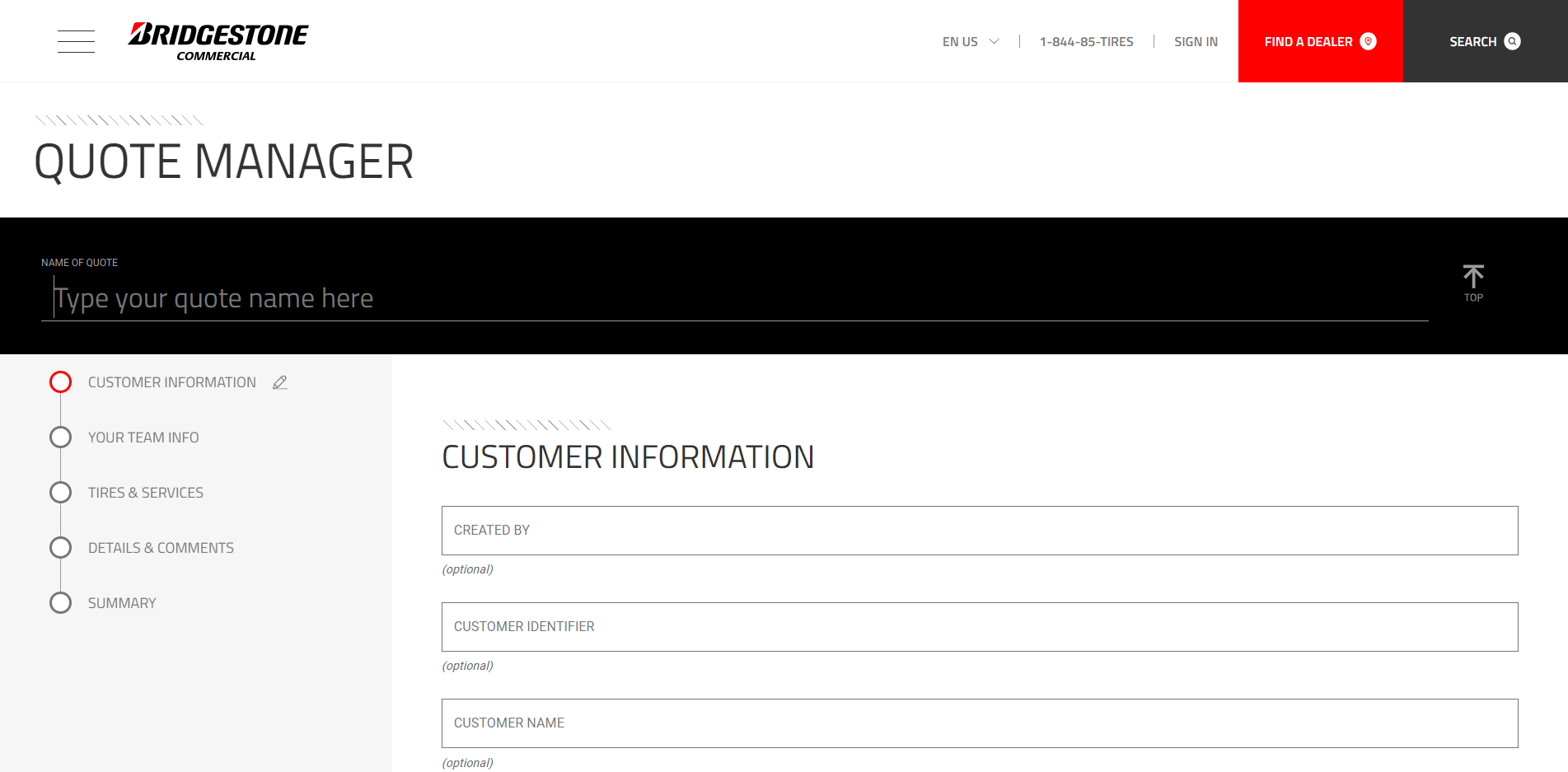 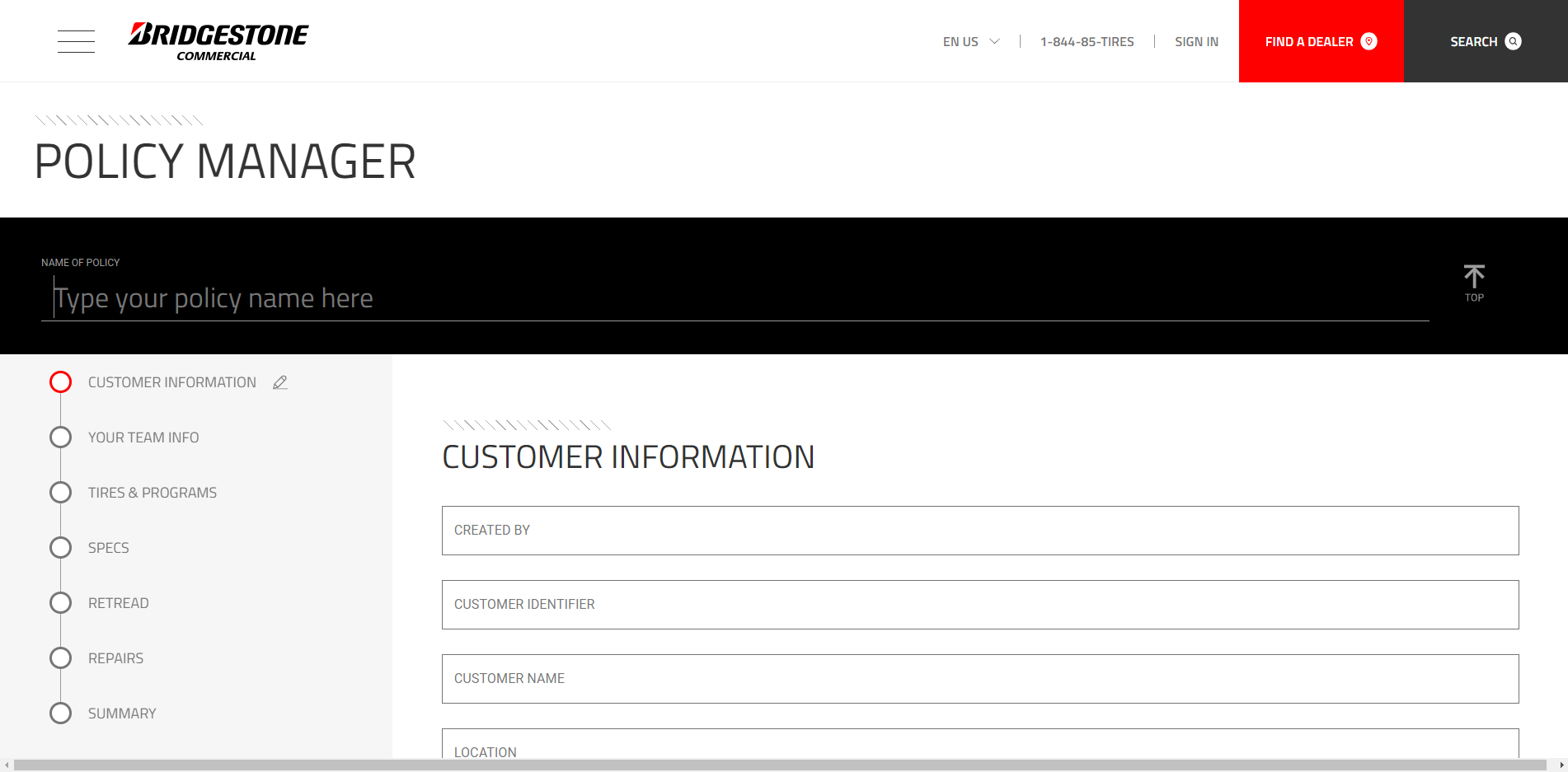 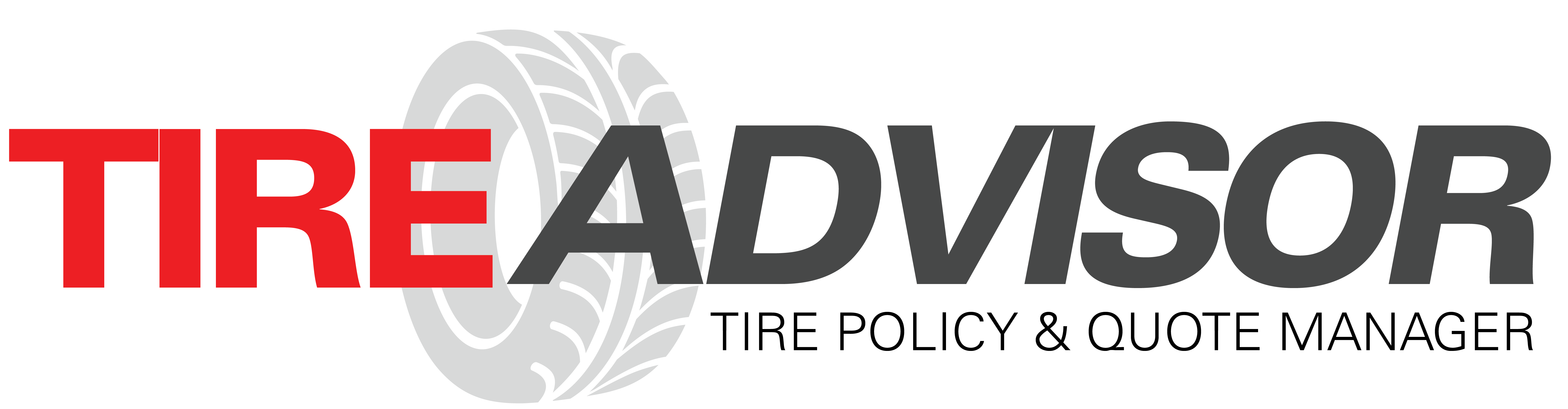 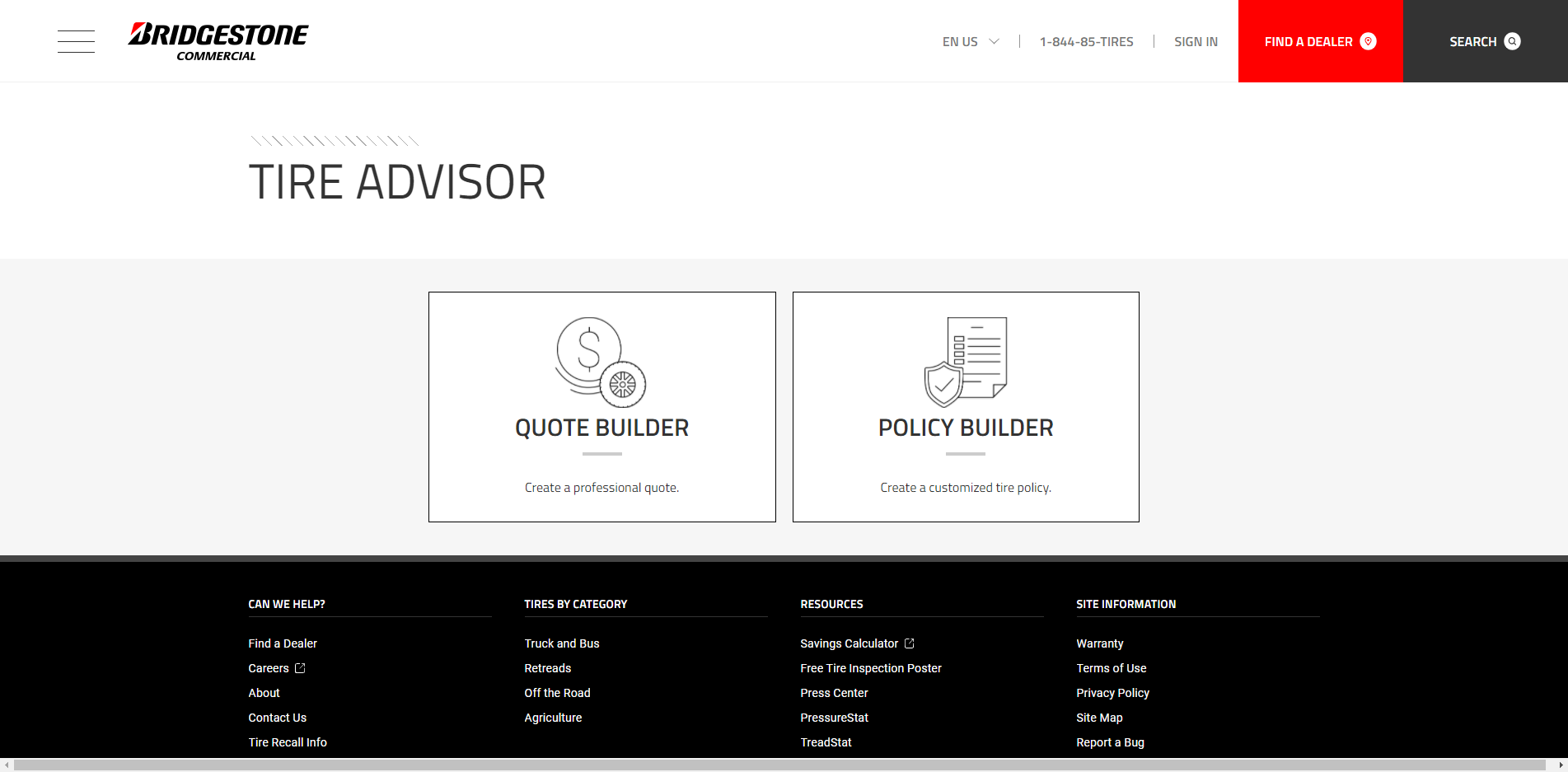 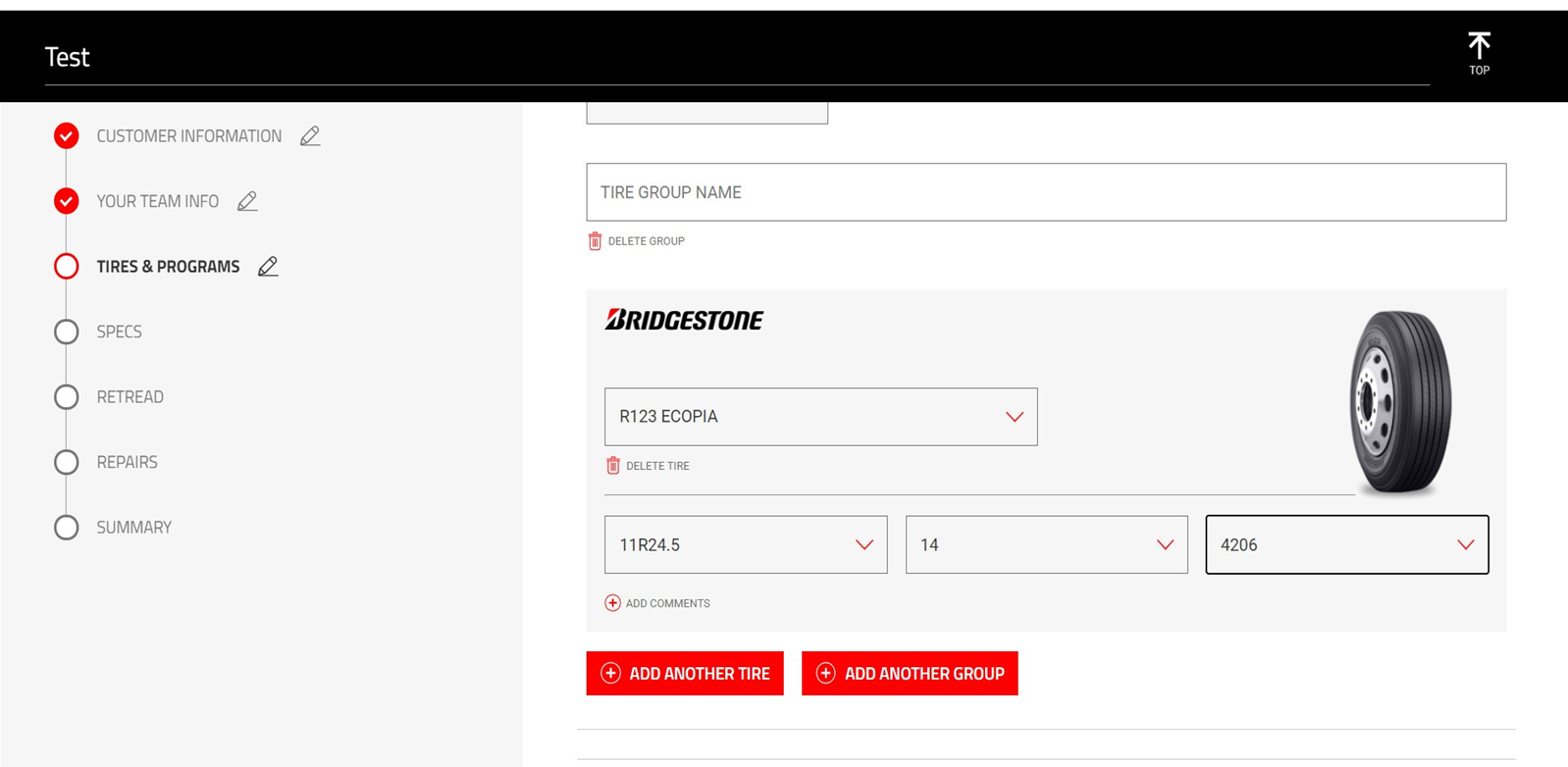 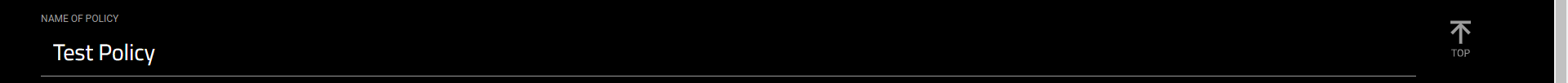 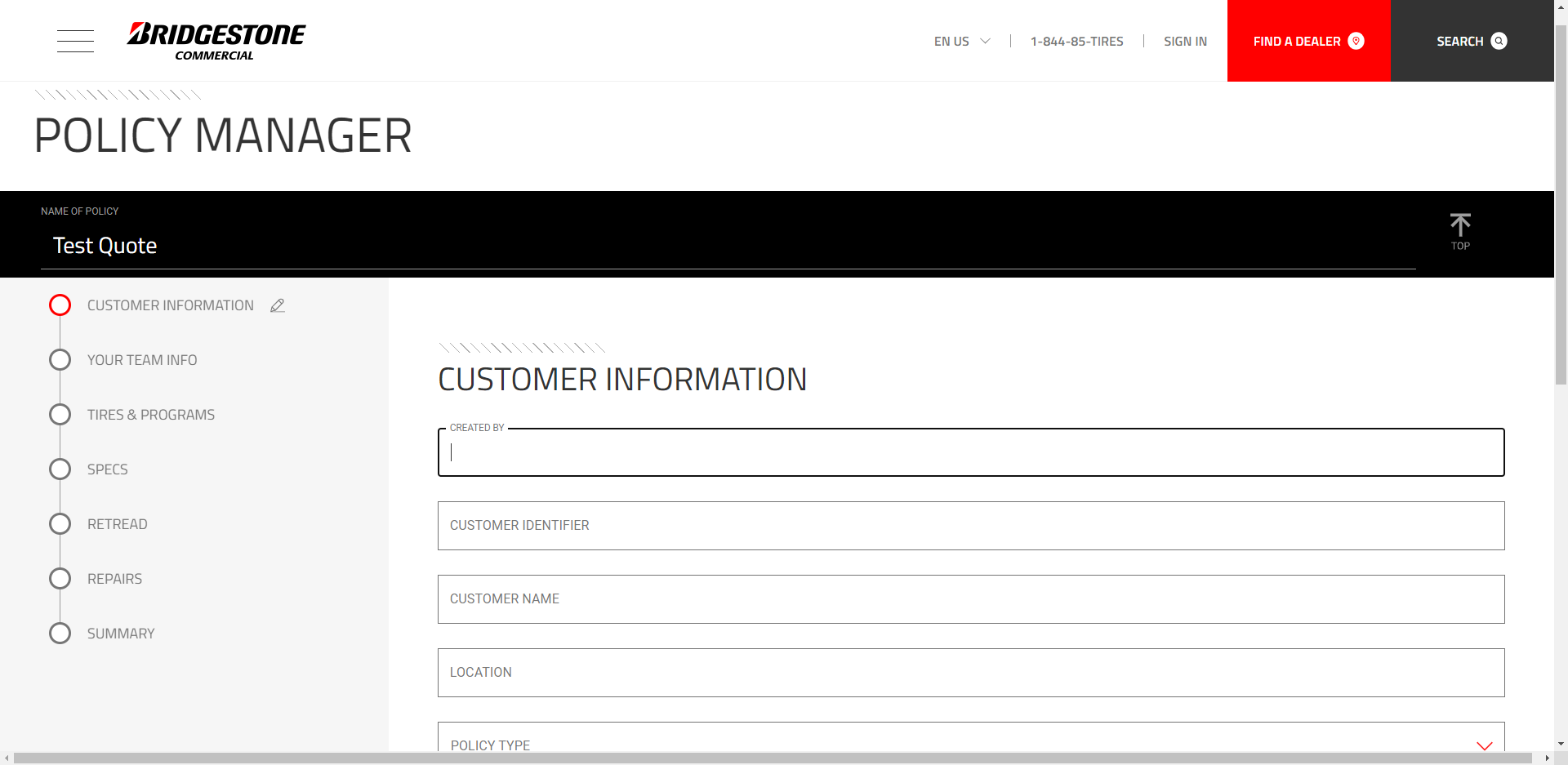 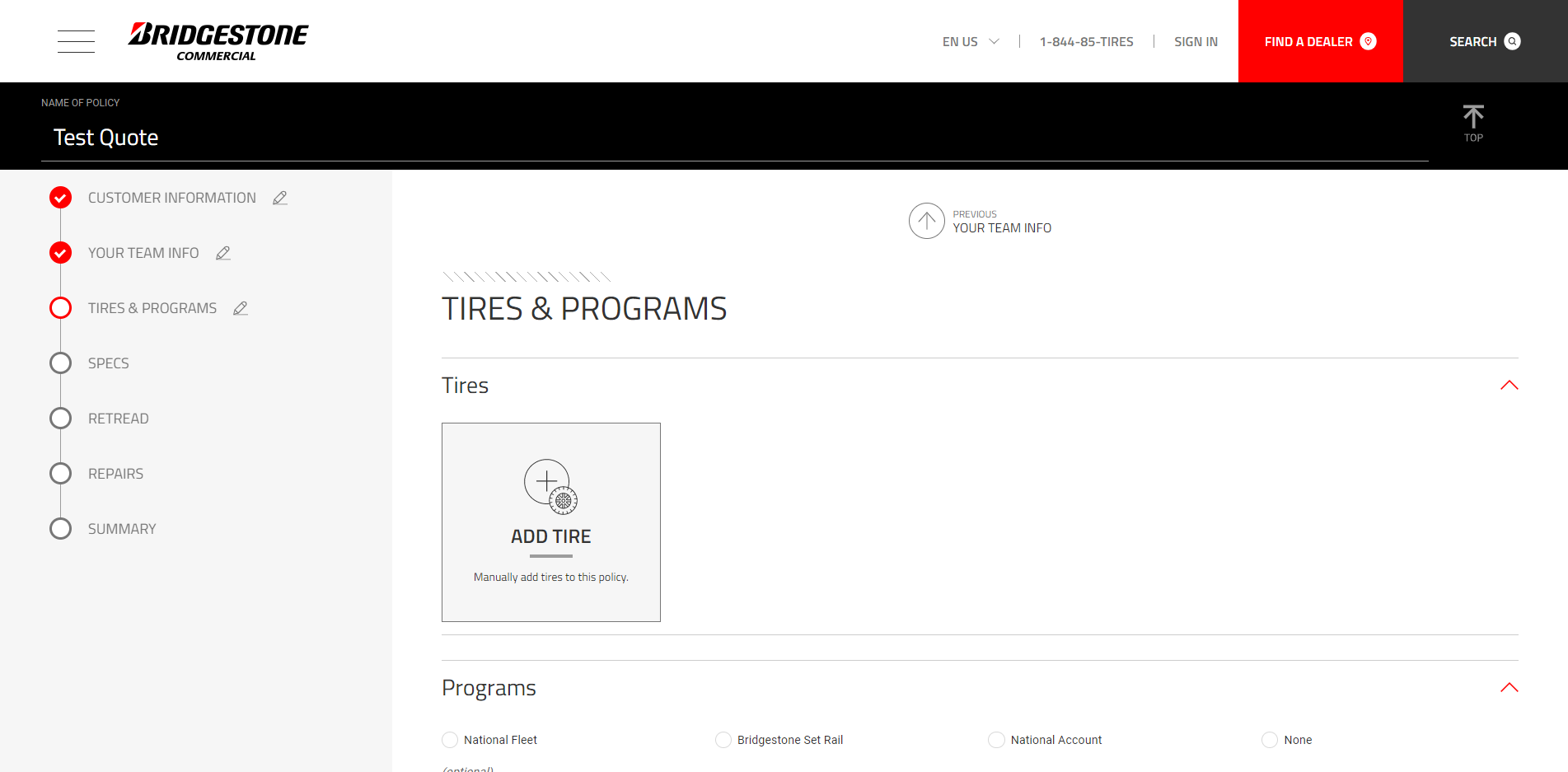 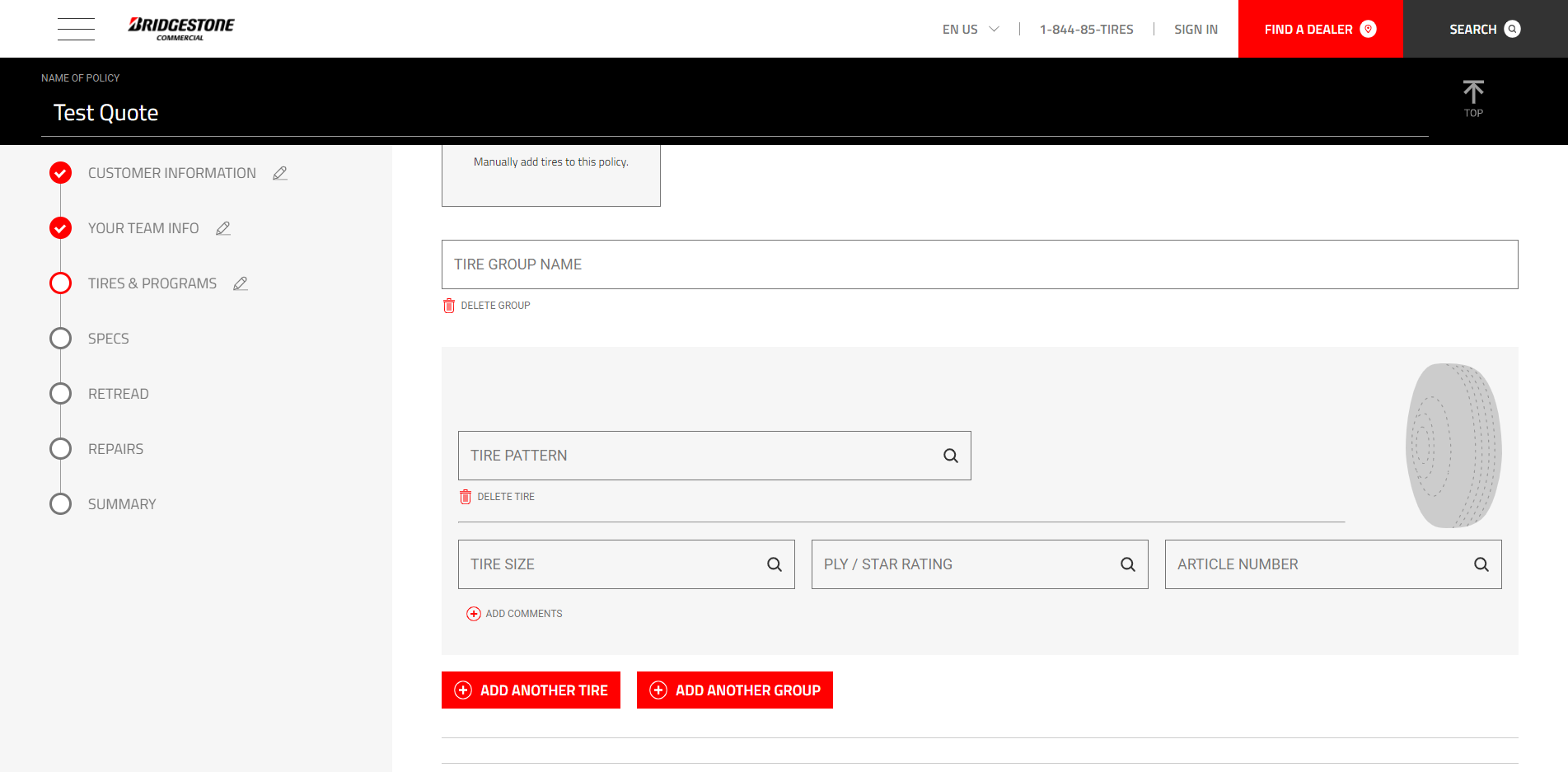 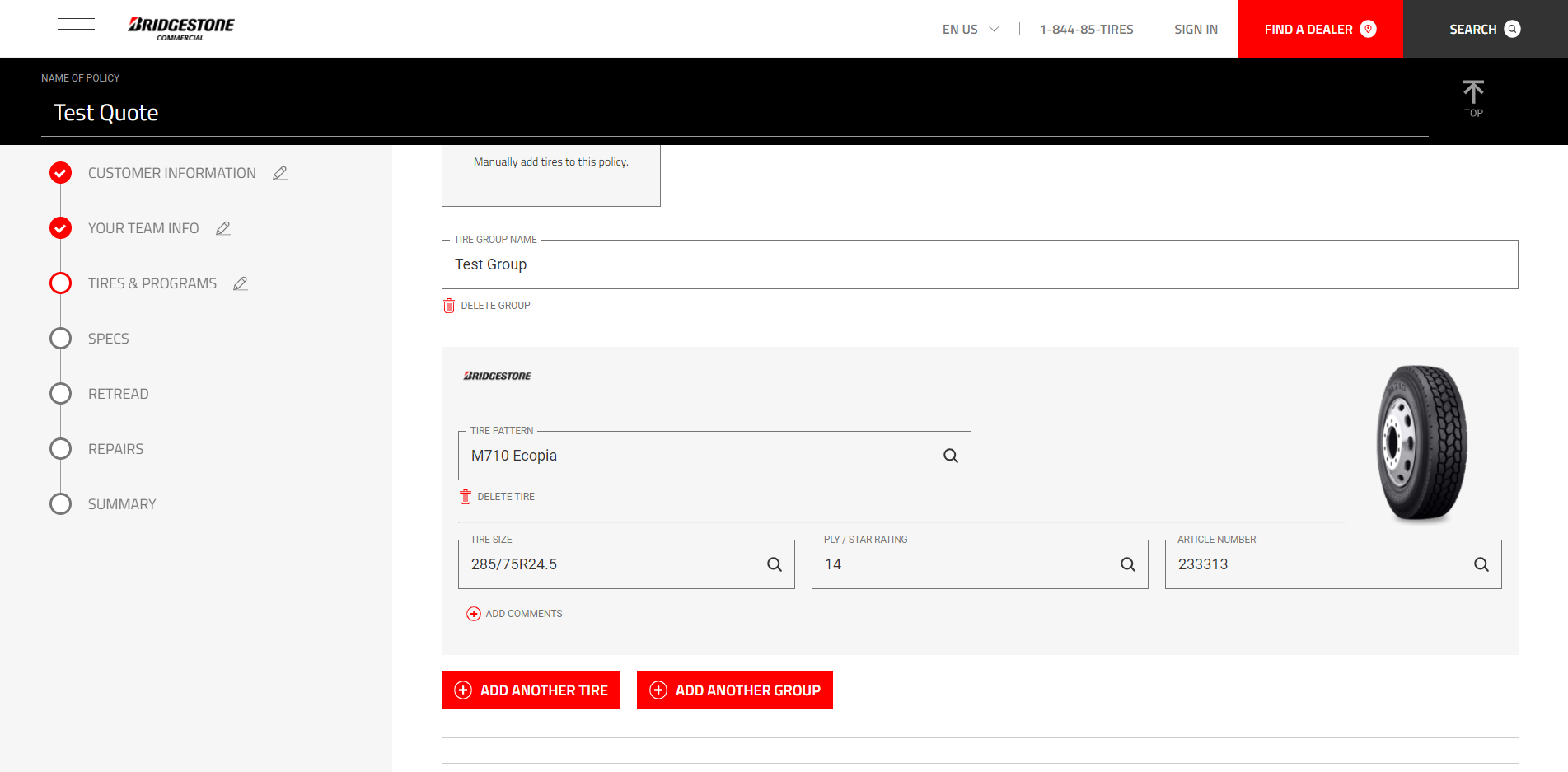 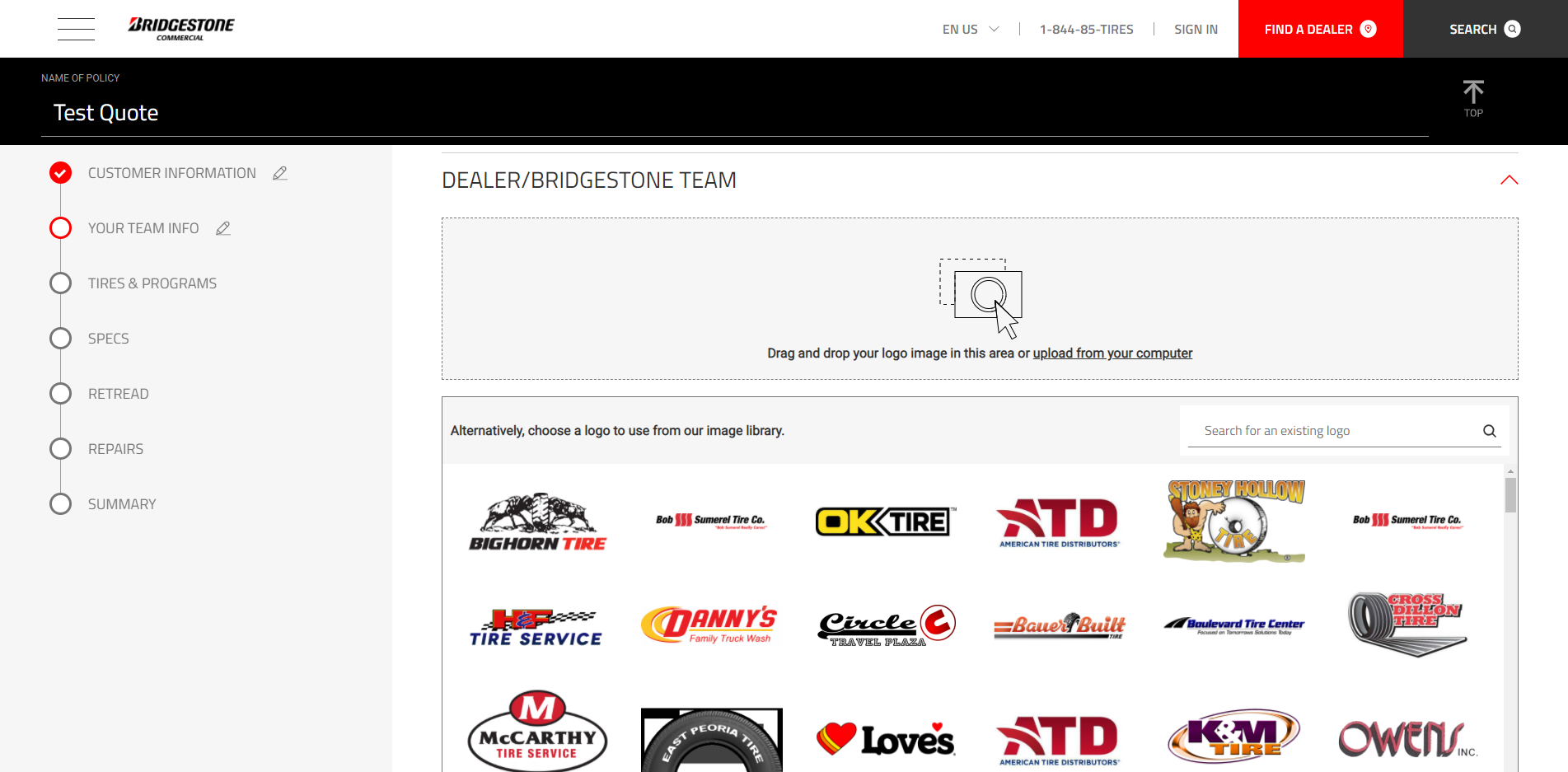 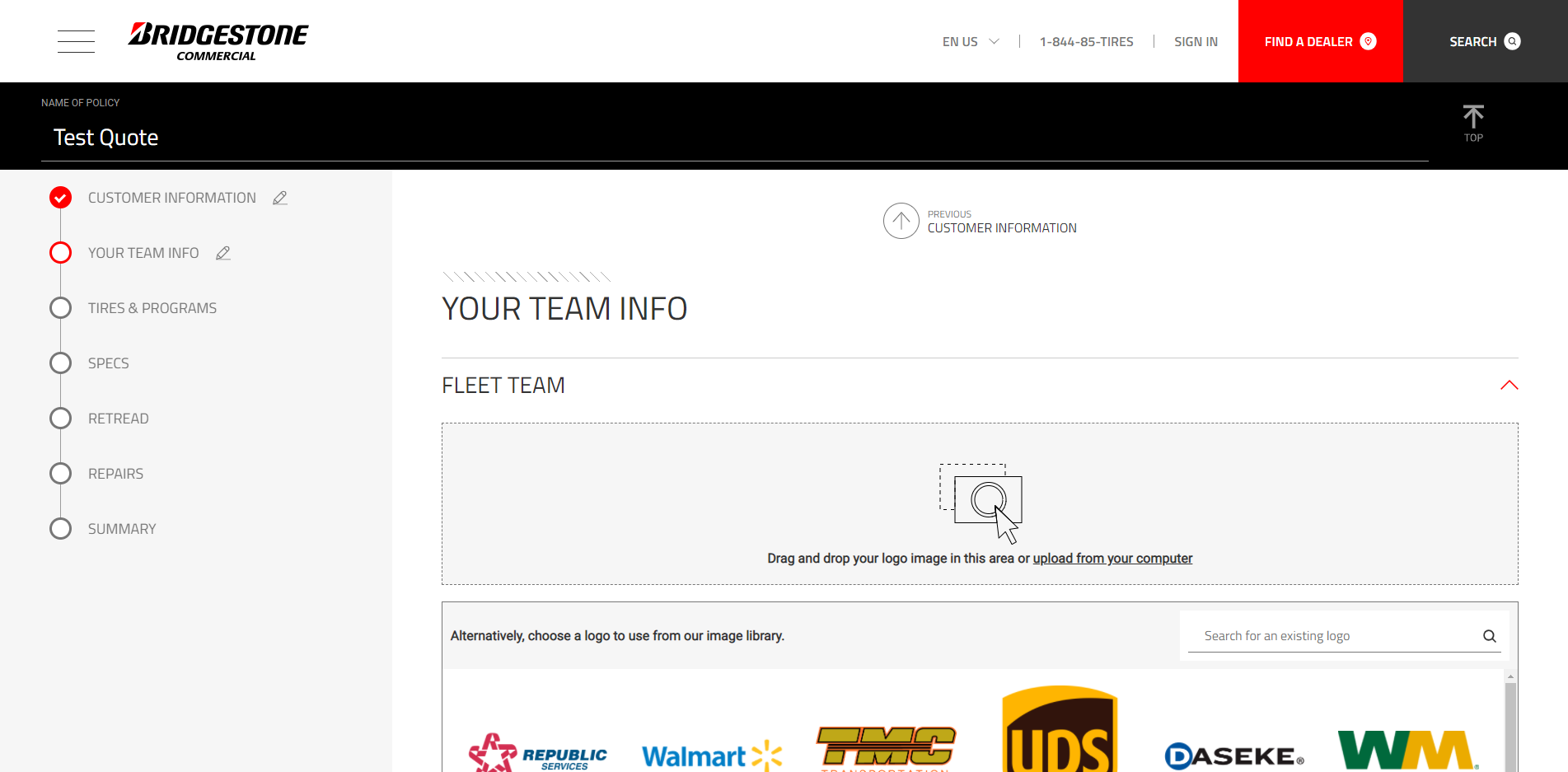 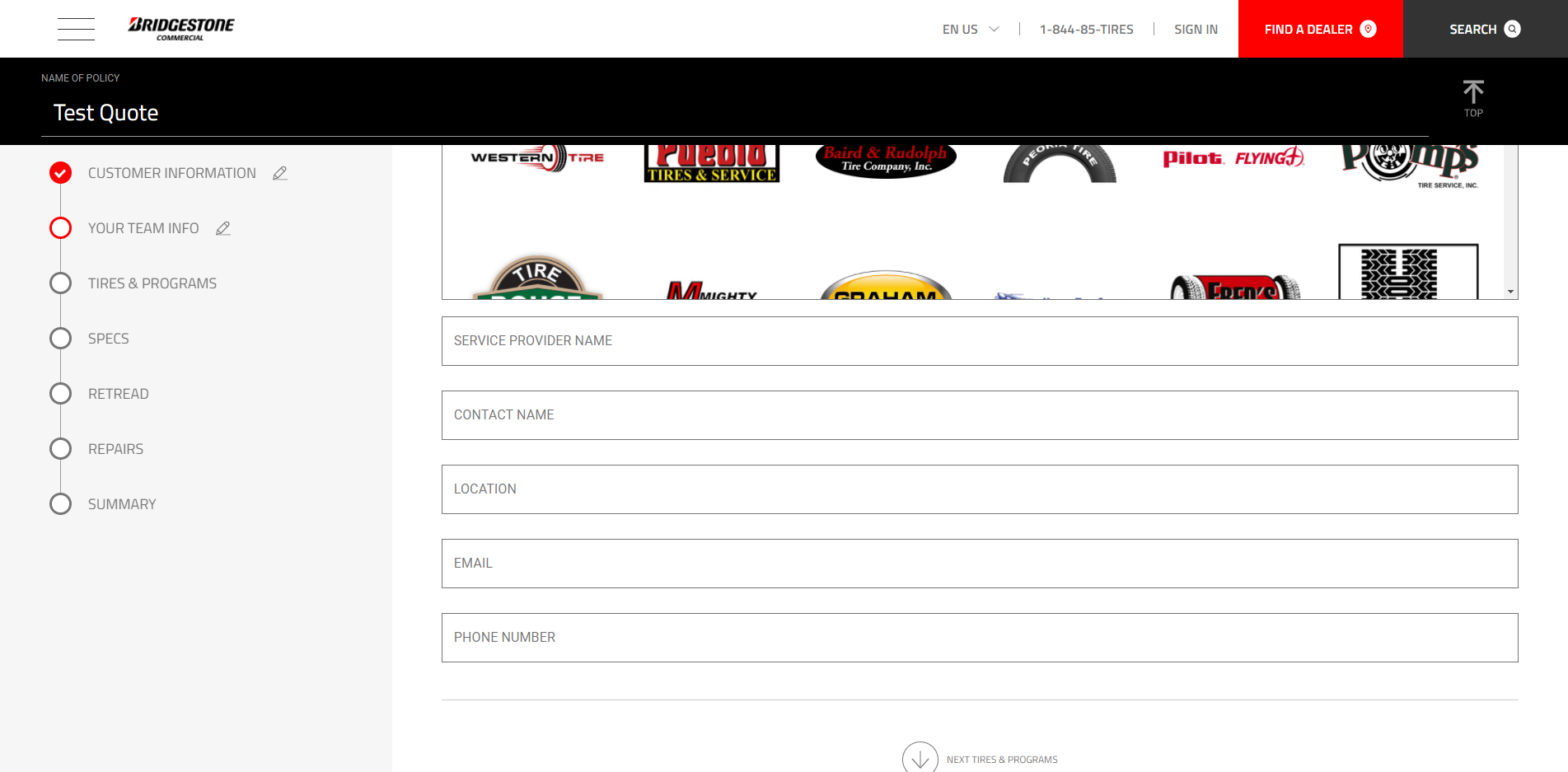 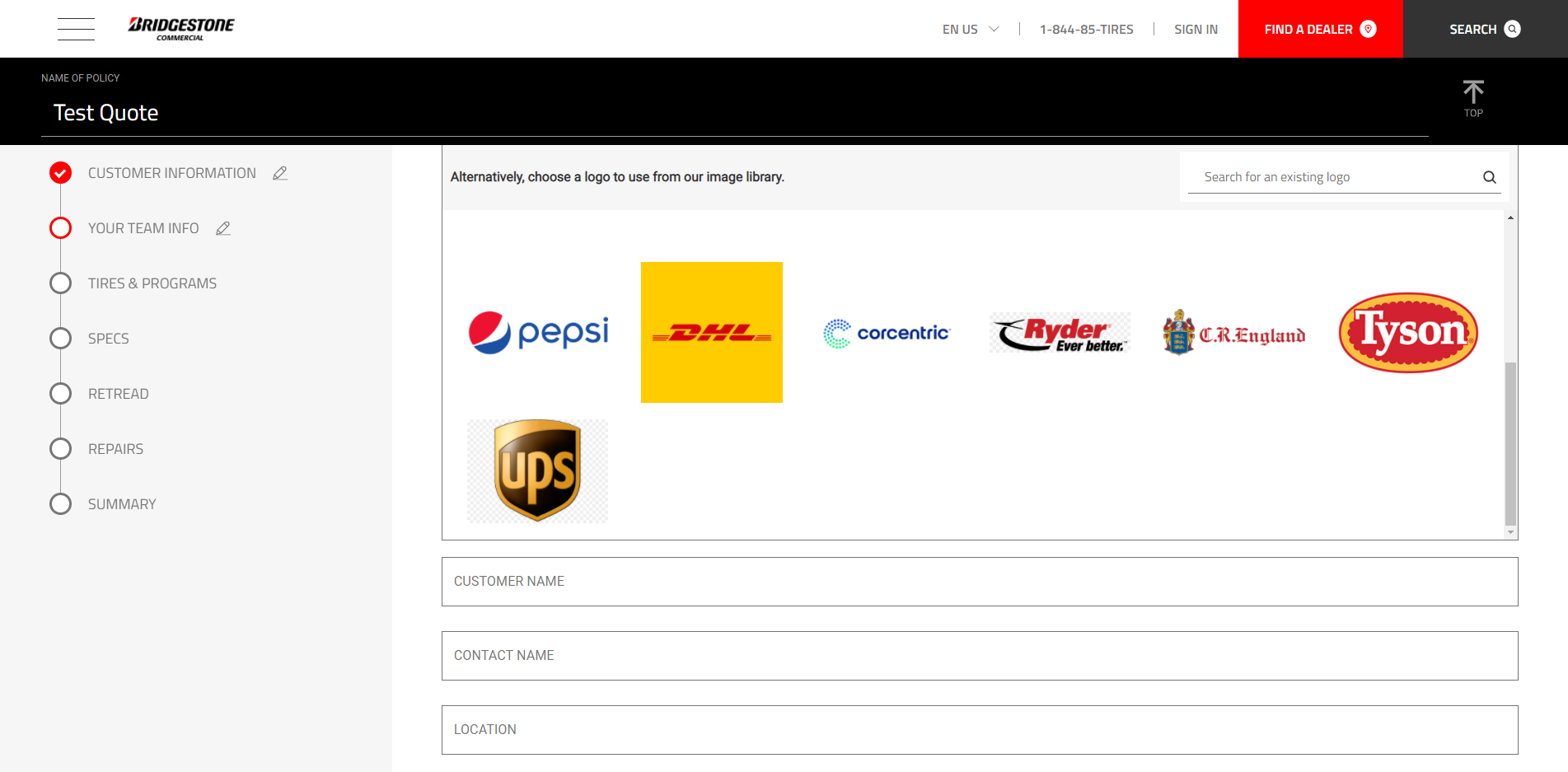 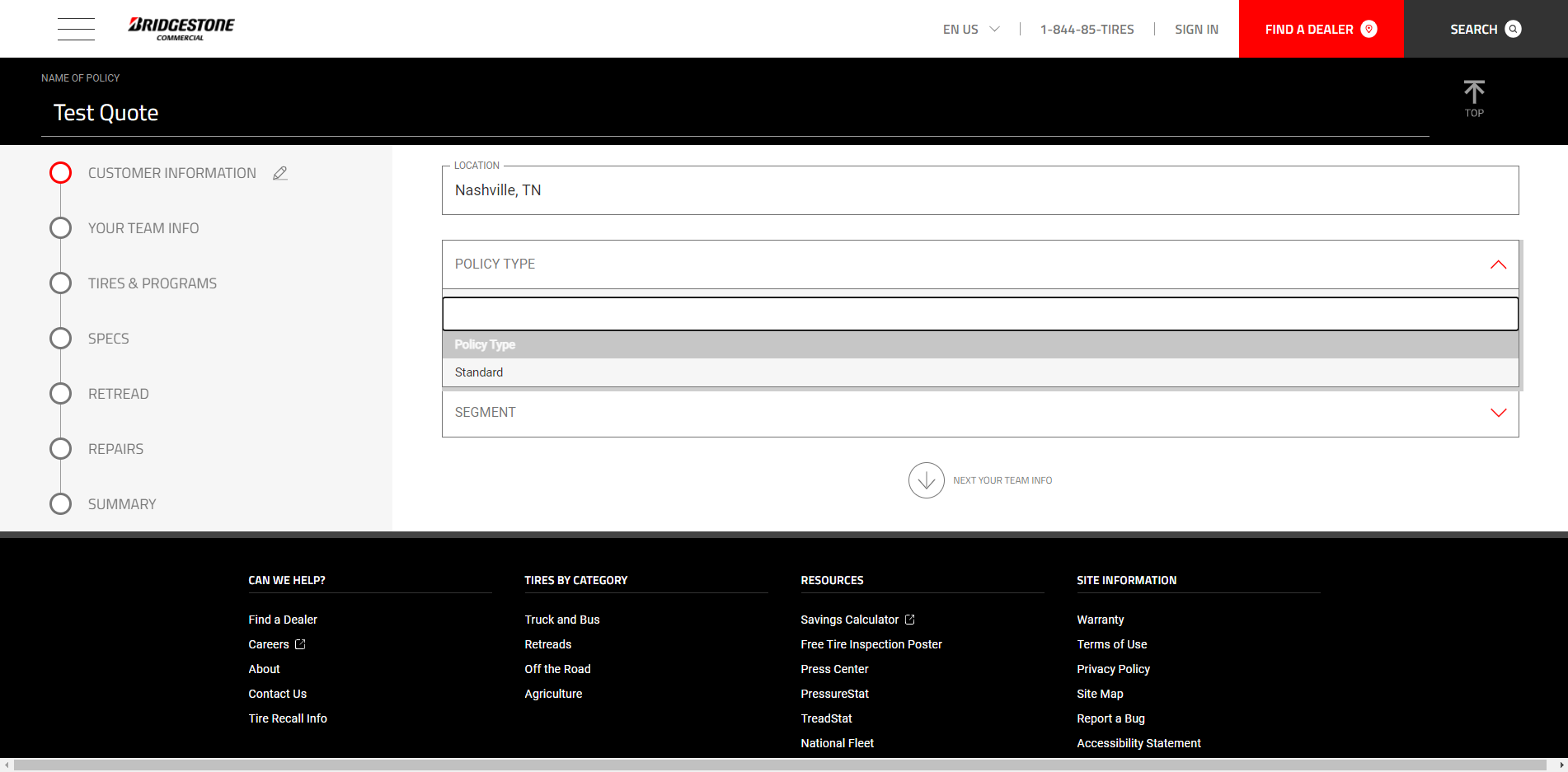 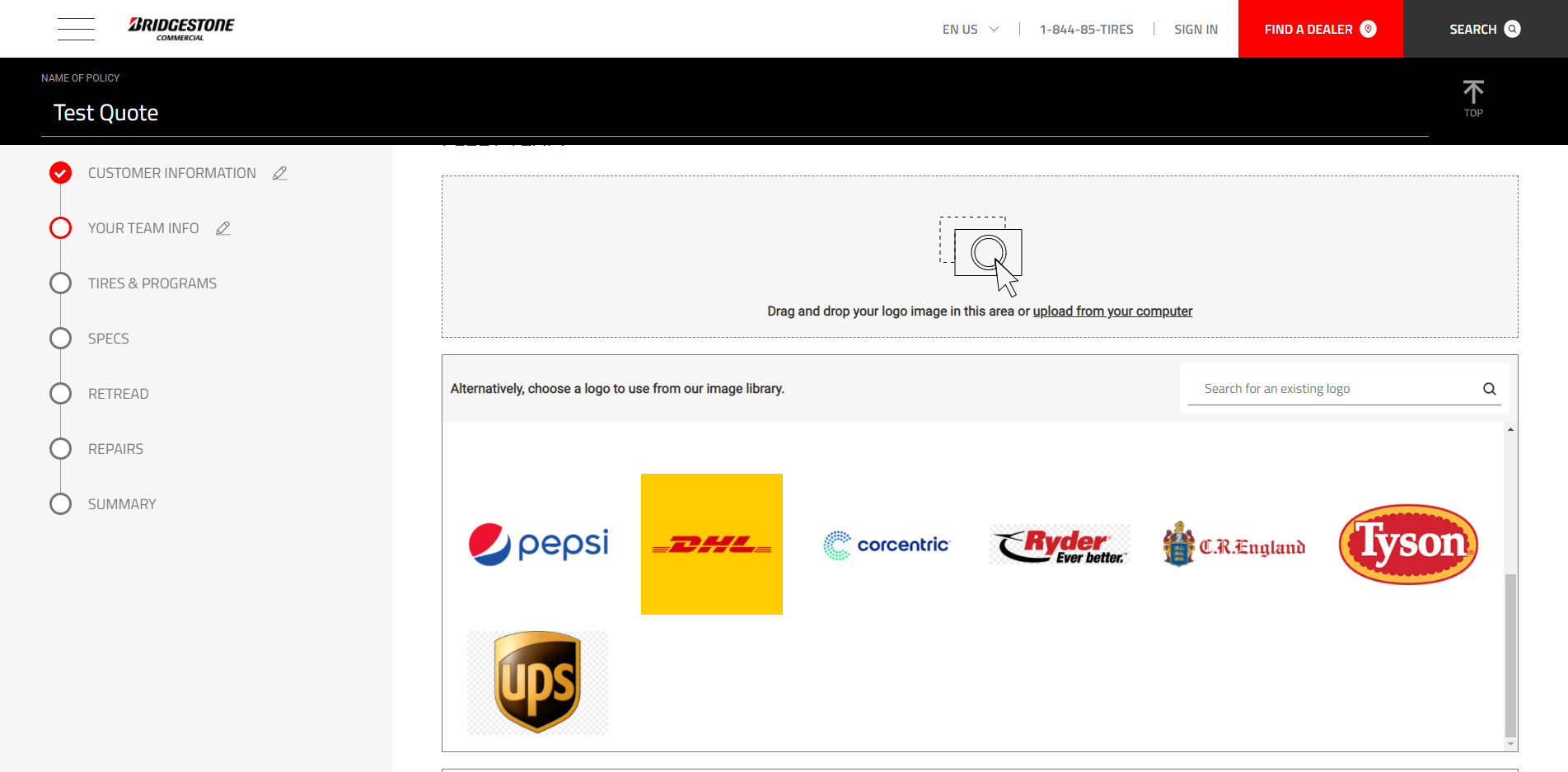 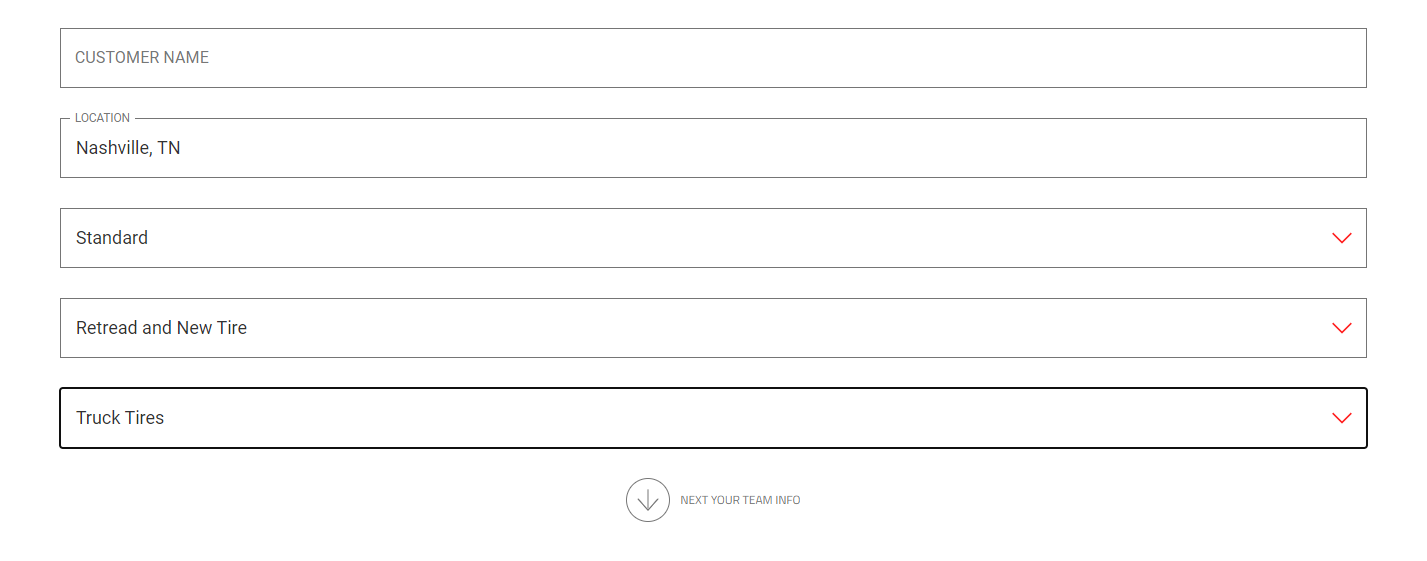 Tires can also simply be added by adding an Article Number. Keep in mind that if either Tire Pattern or Article Number is removed, all other data will be as well.
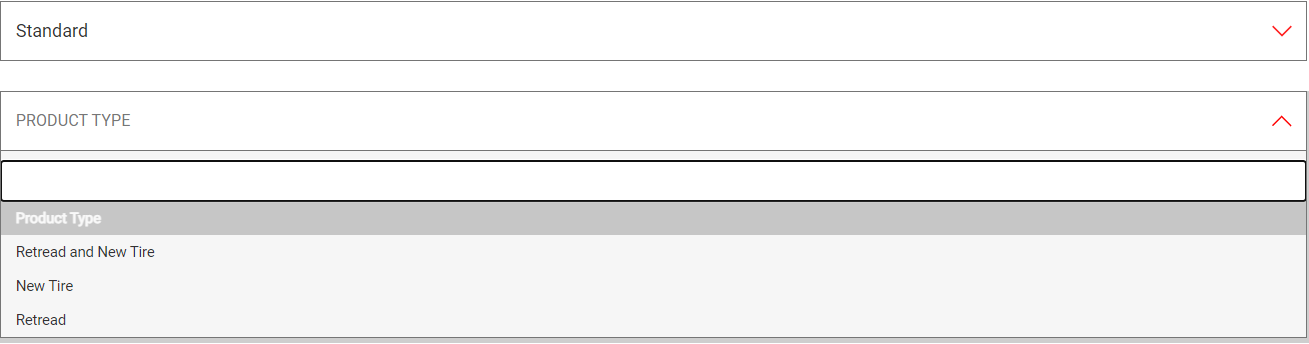 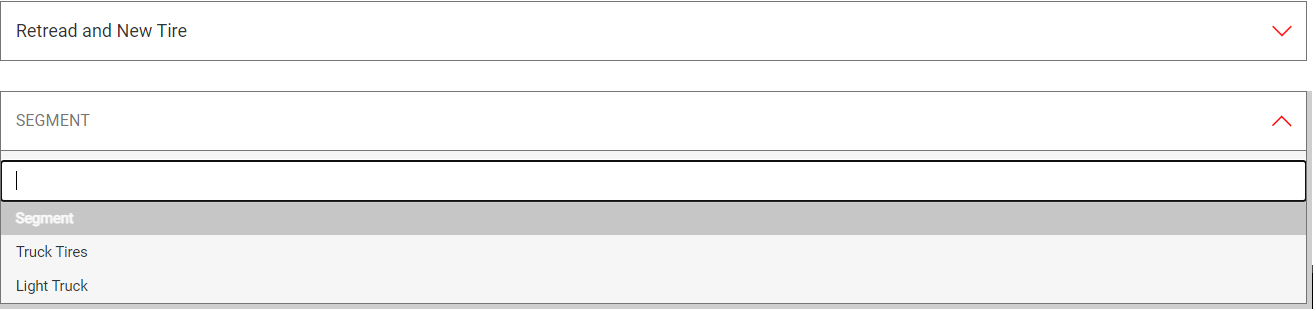 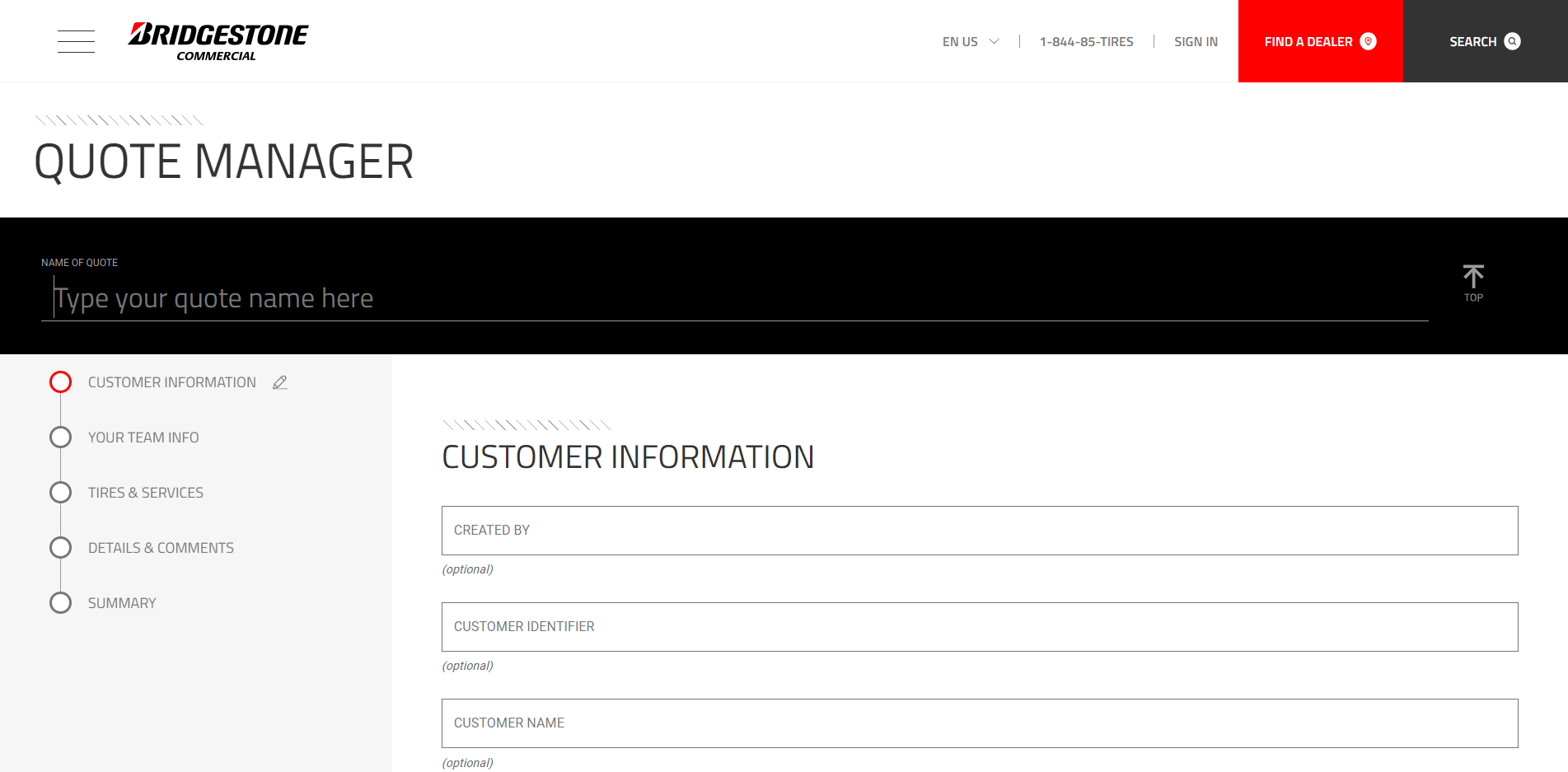 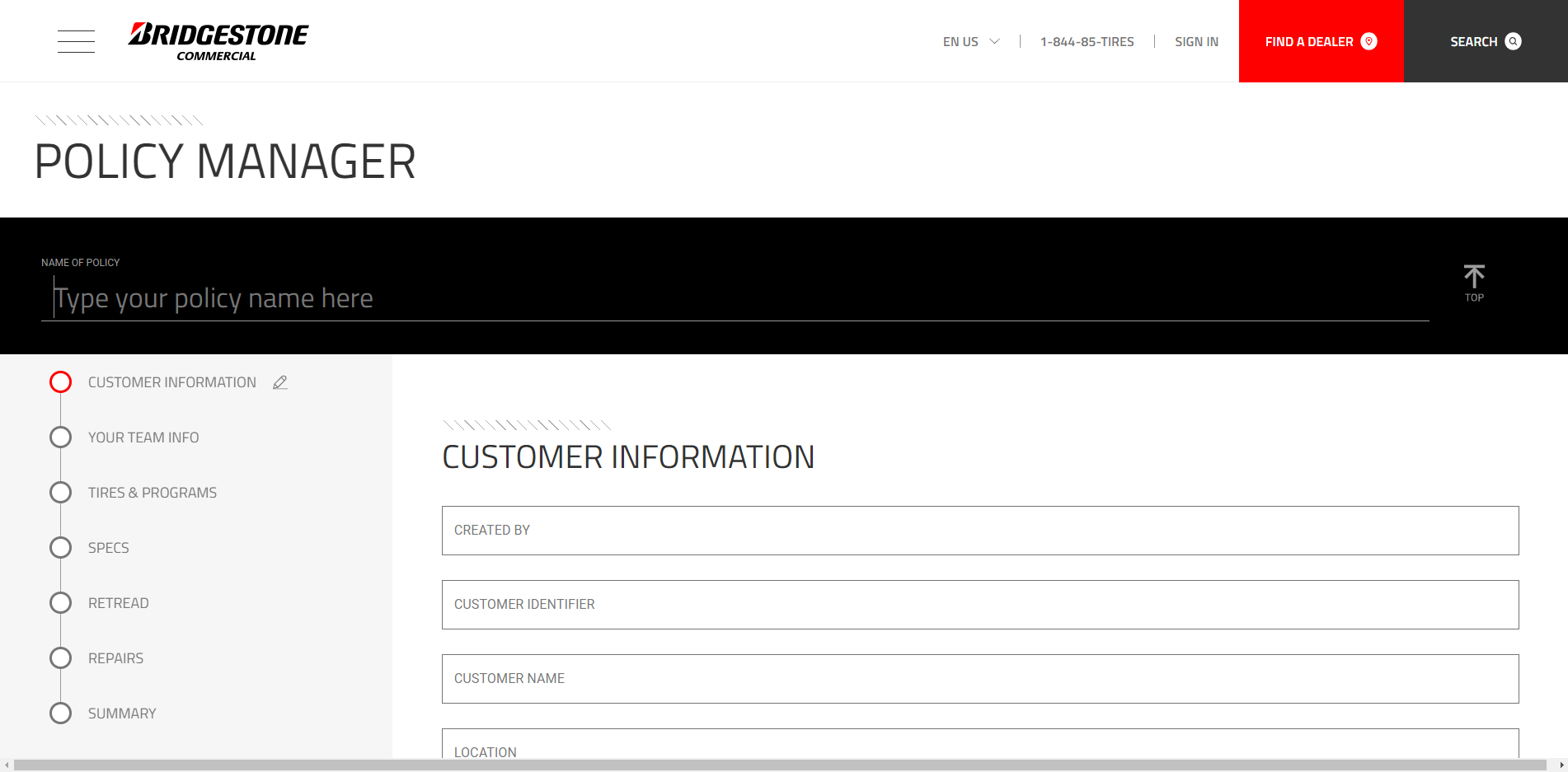 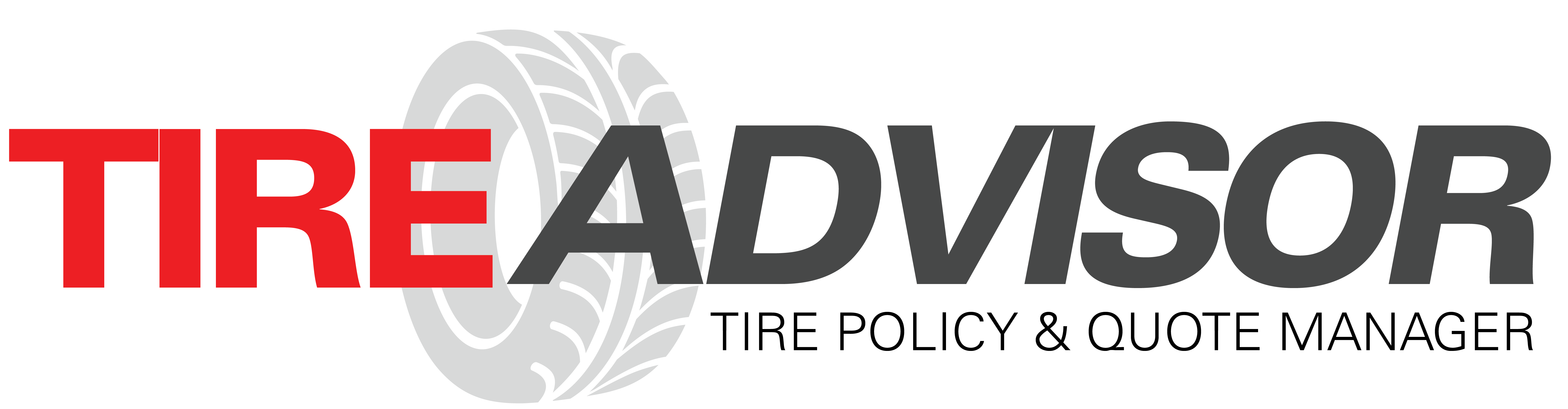 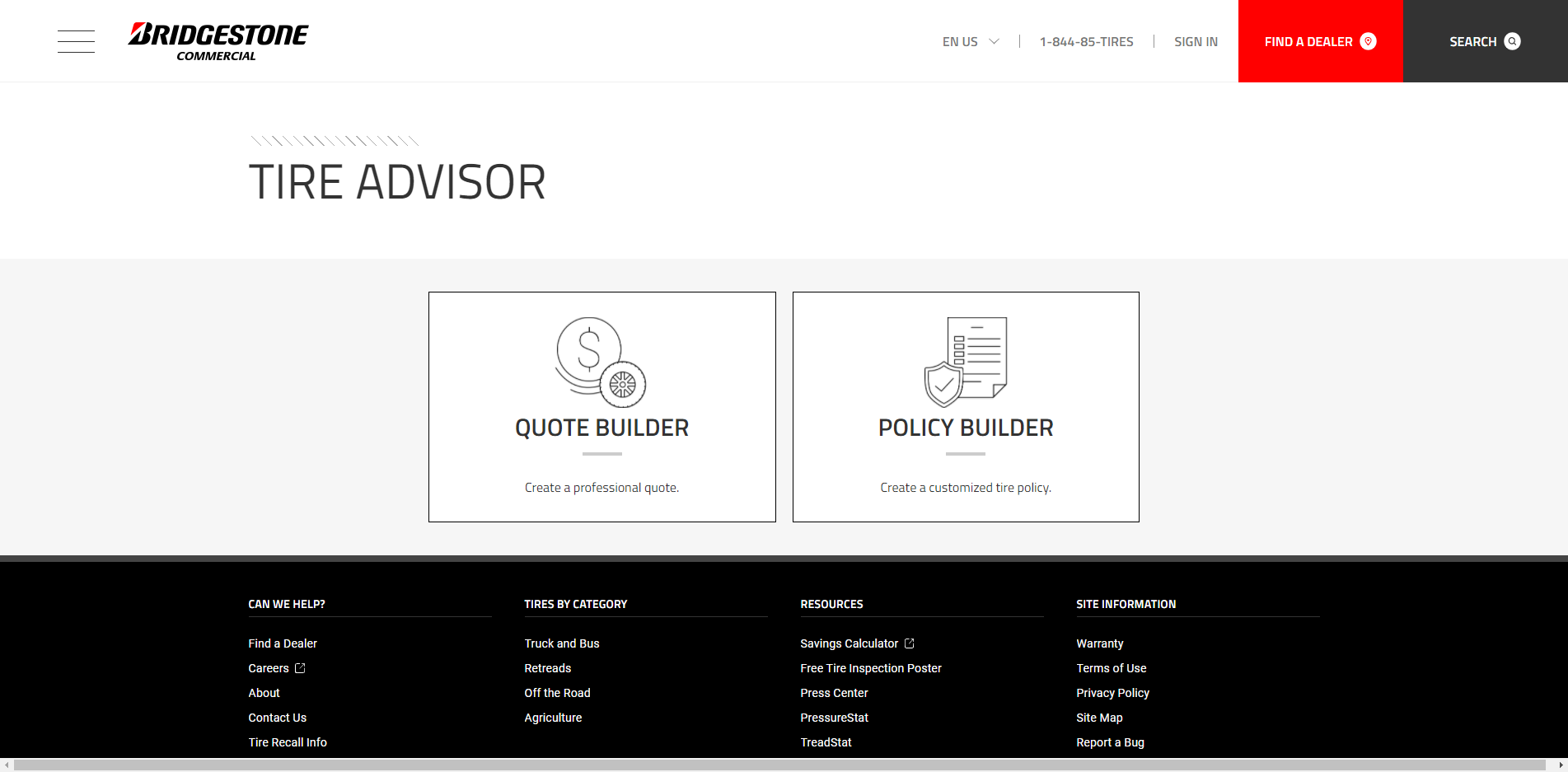 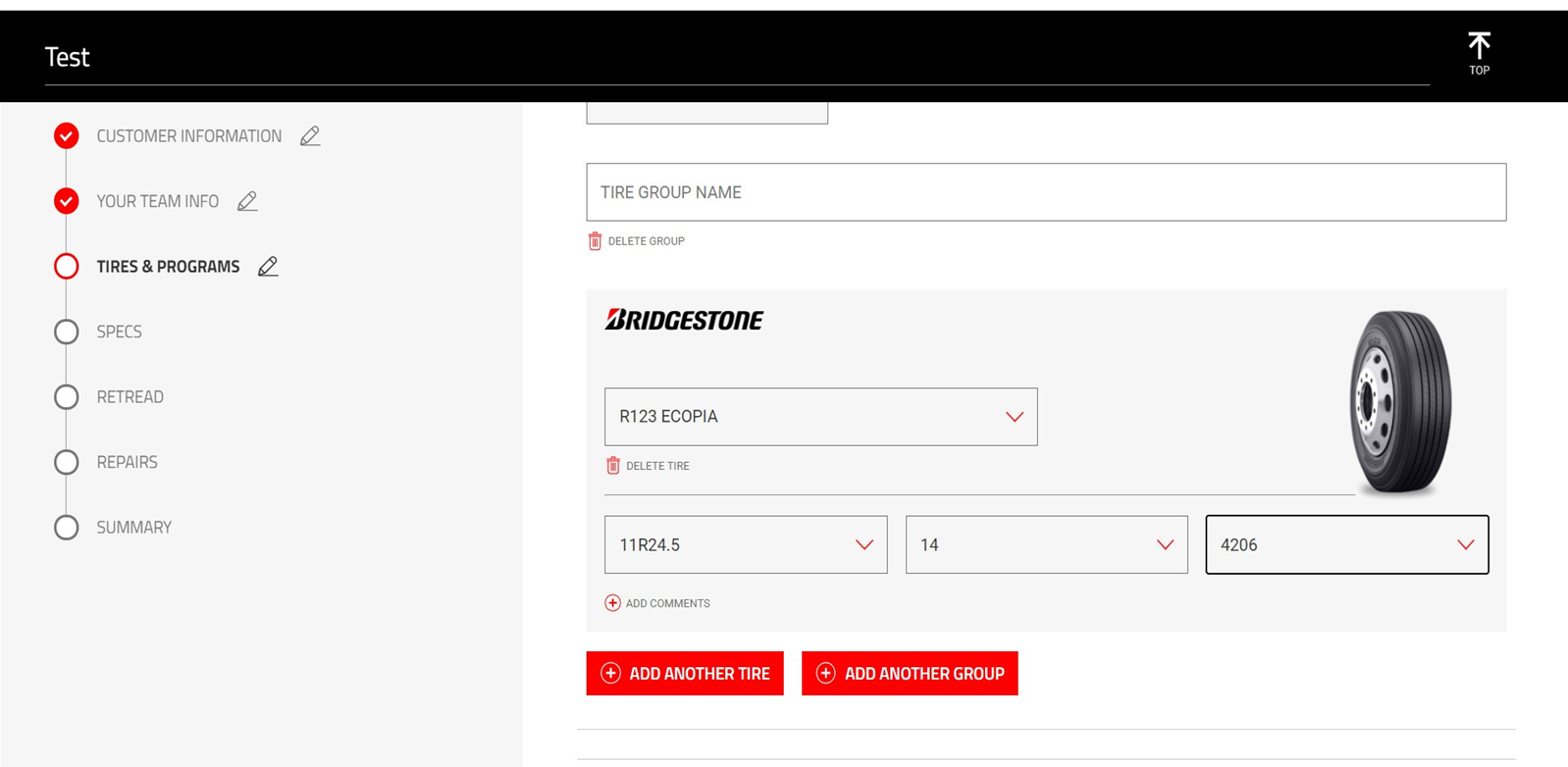 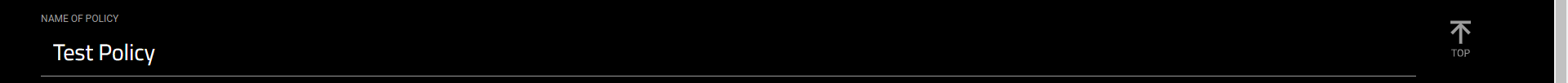 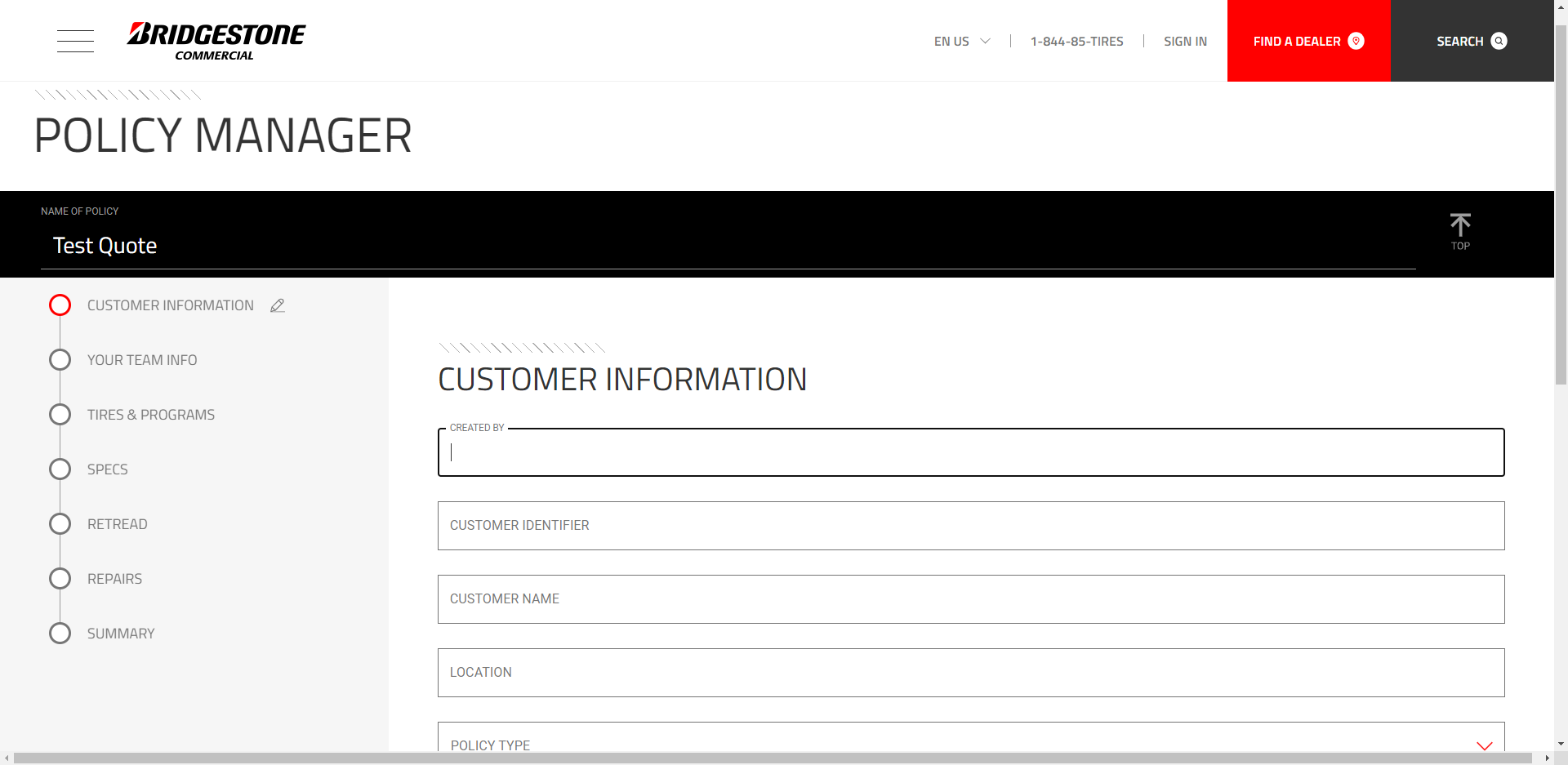 The quickest way to populate is to use the article number.  TA does not read leading 0s when using the article number.  Price per unit is BEFORE FET.  The FET will be added to the price on the output. In addition, input comments identifying what wheel position and application the tire is used in.  I.e. M760 is a line haul, Smartway Approved, drive tire.  Any other key features specific to the customer’s application should be mentioned.
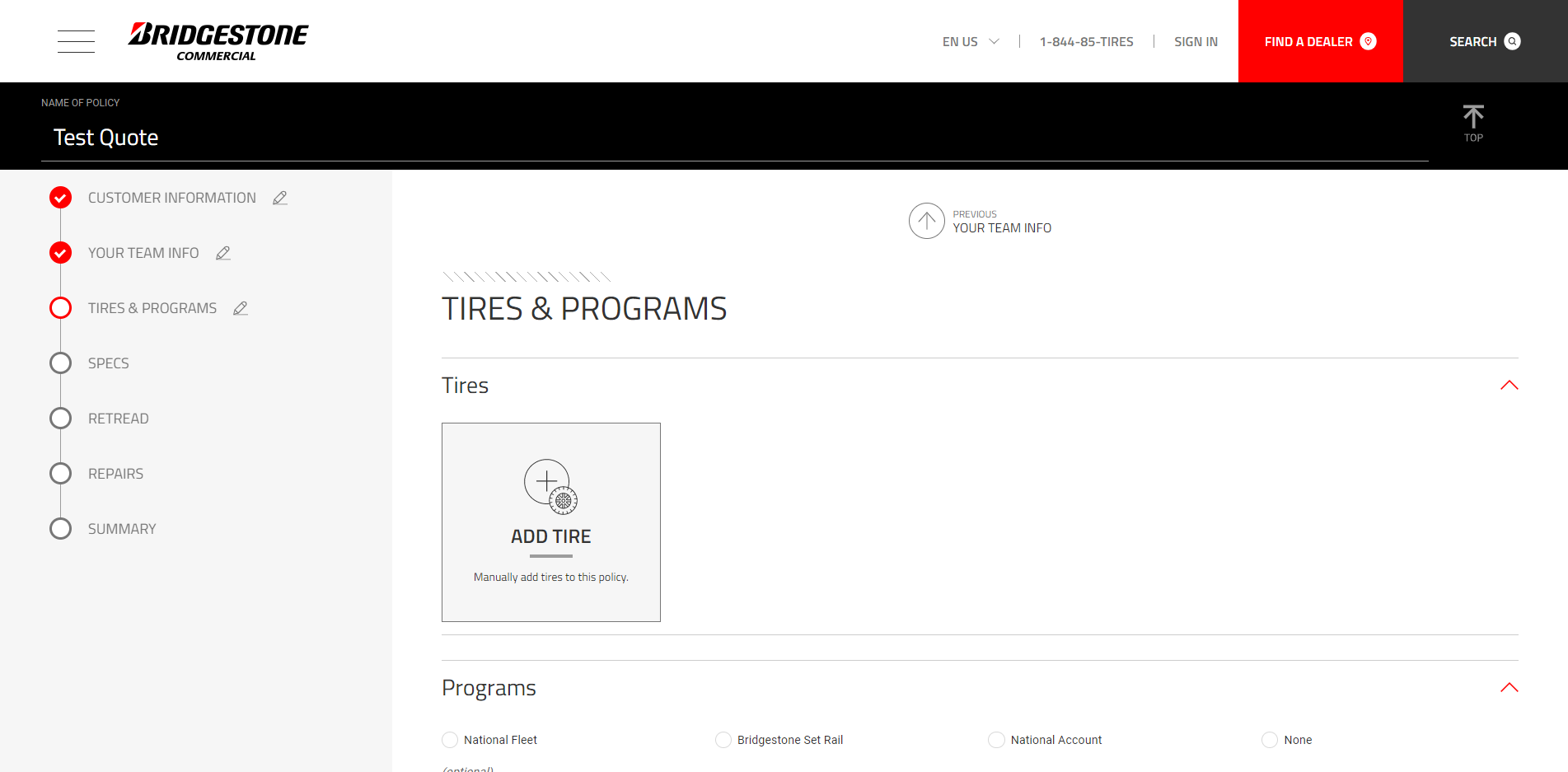 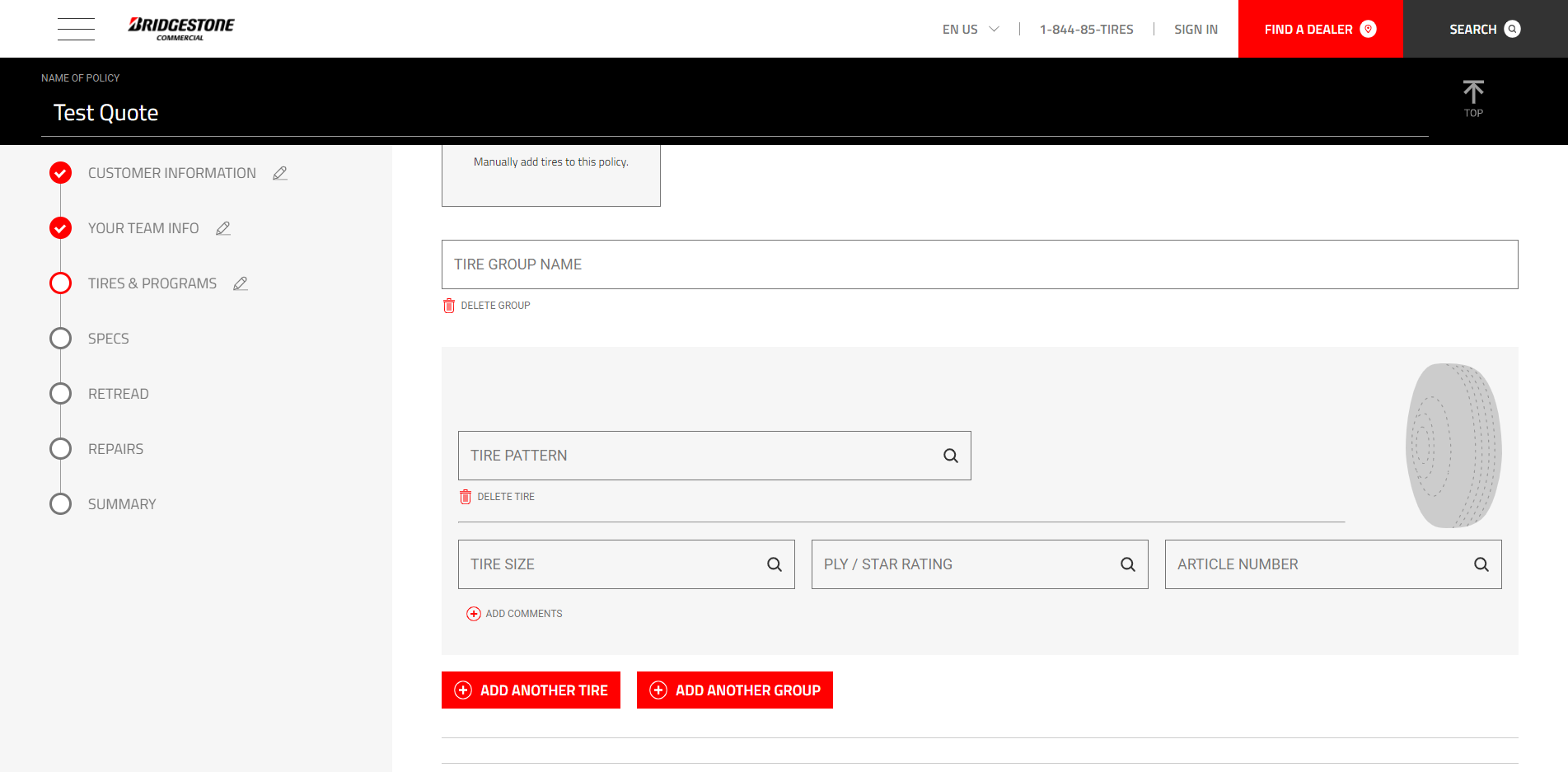 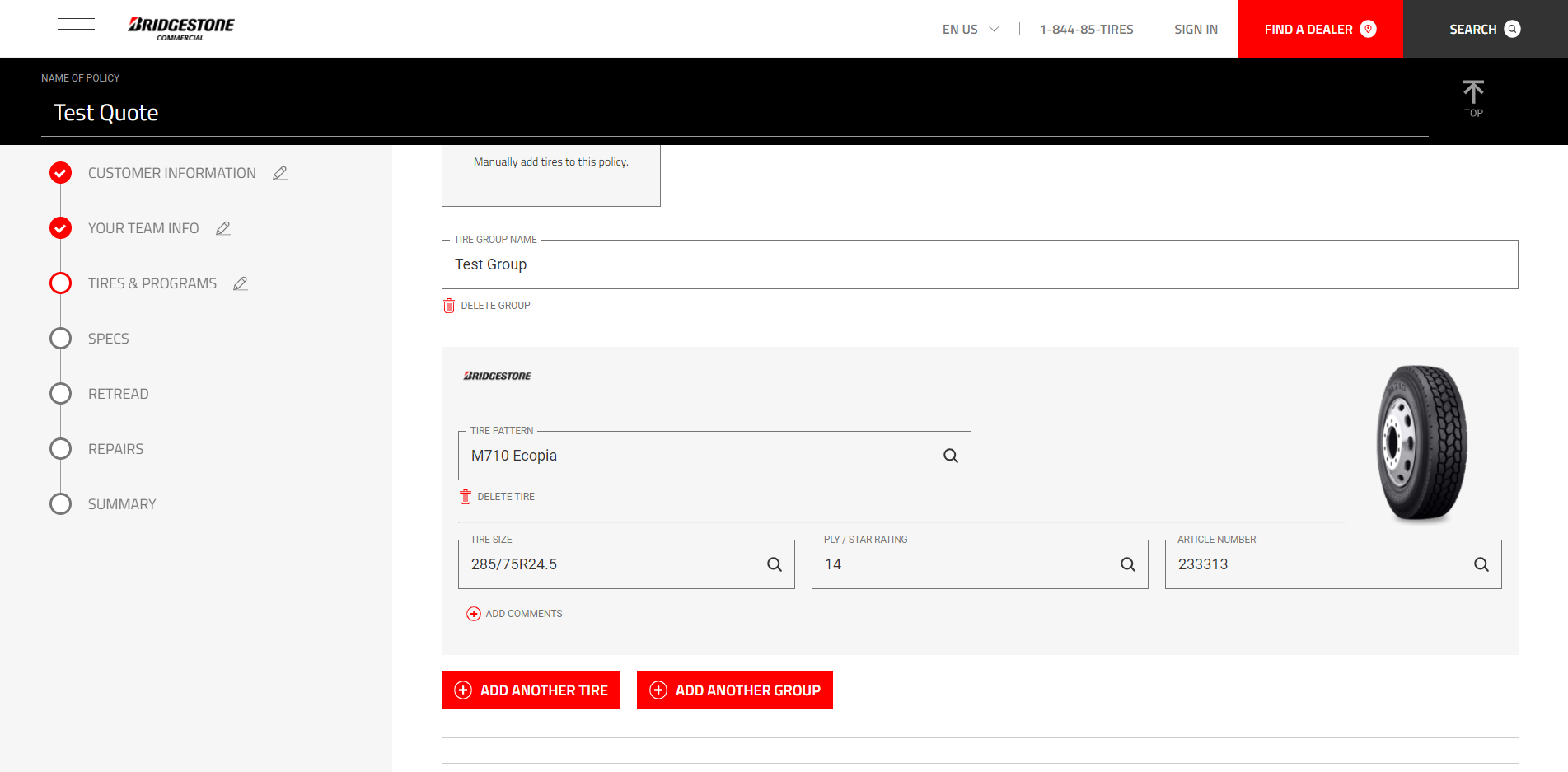 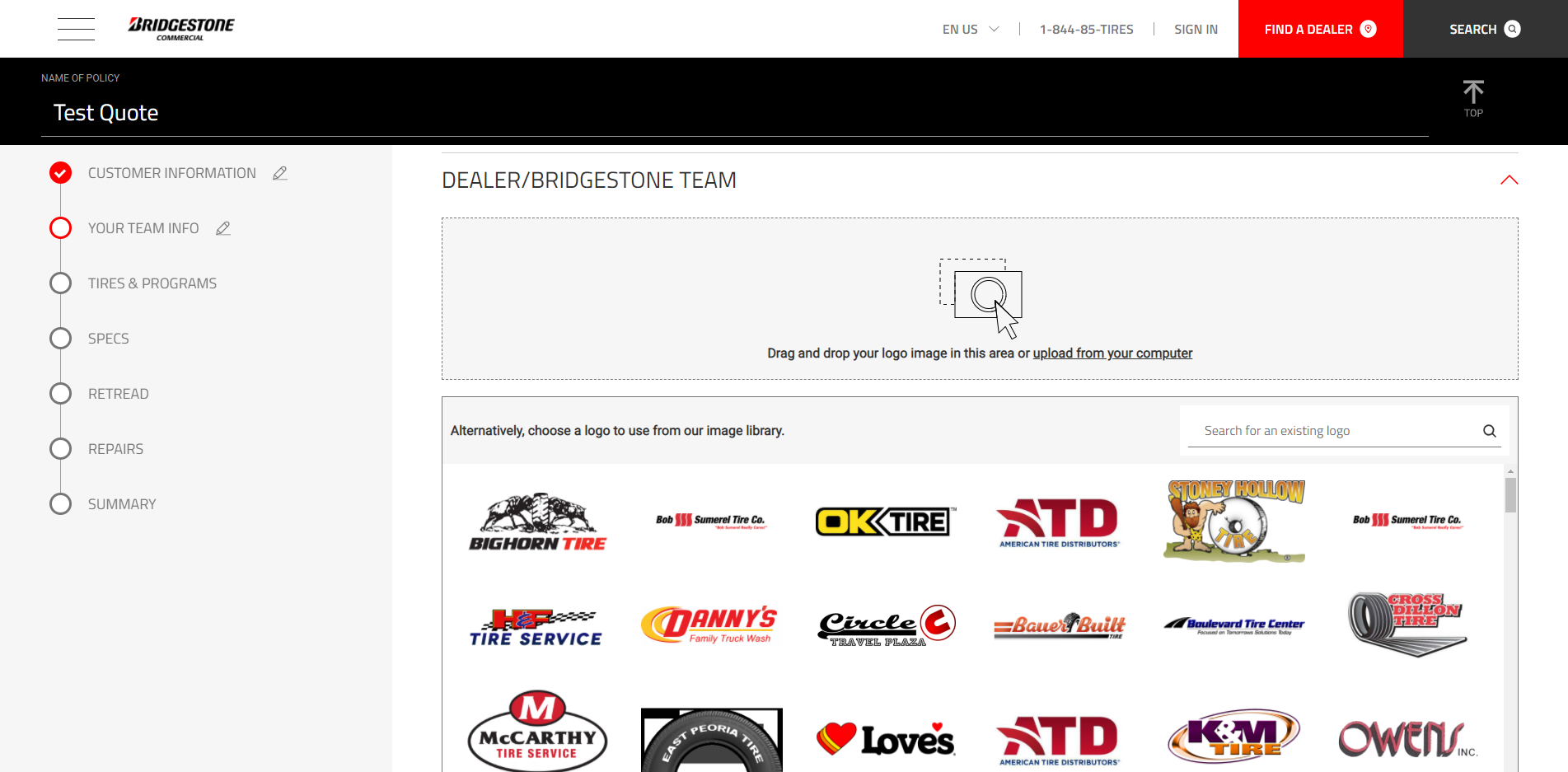 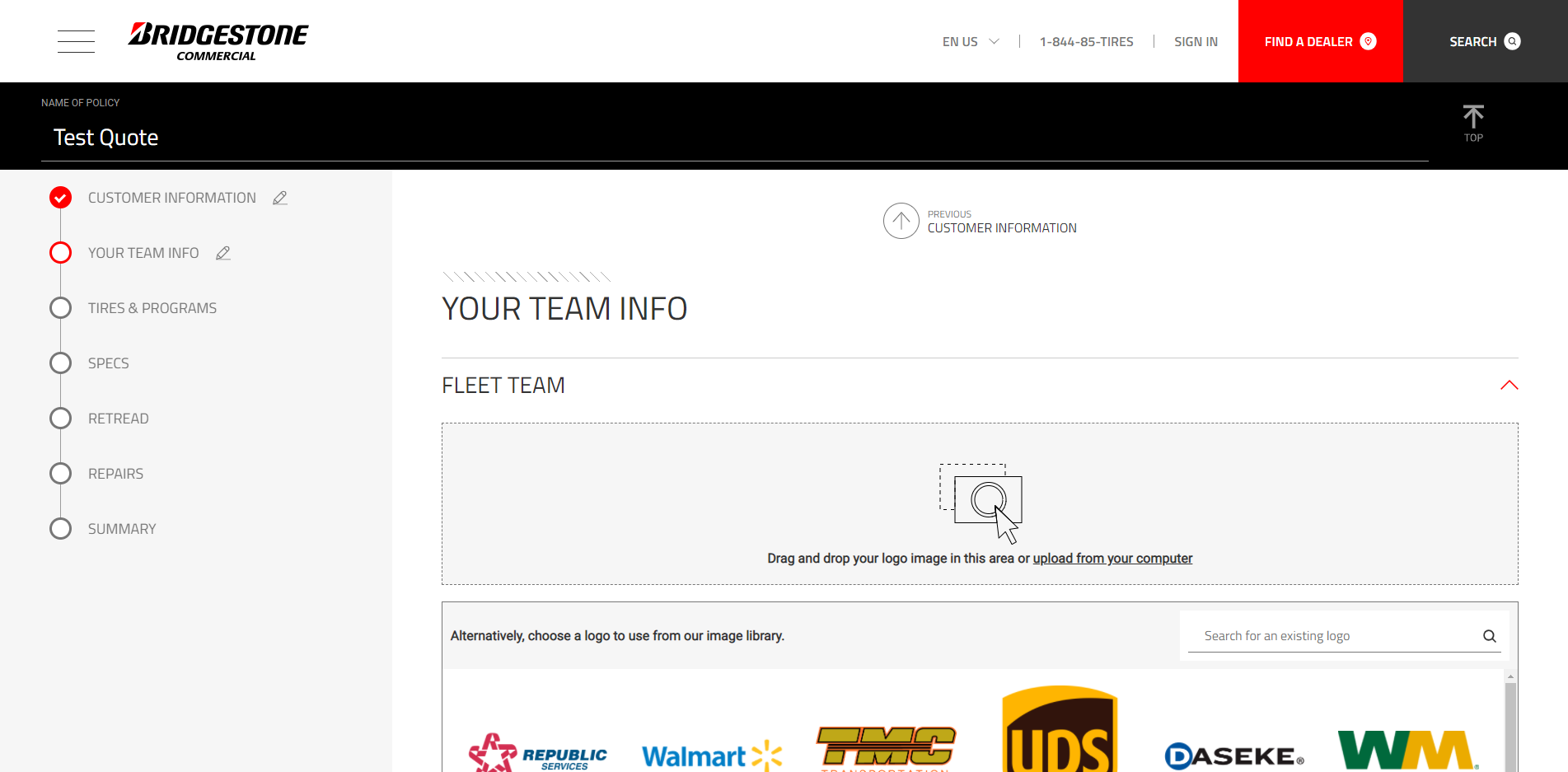 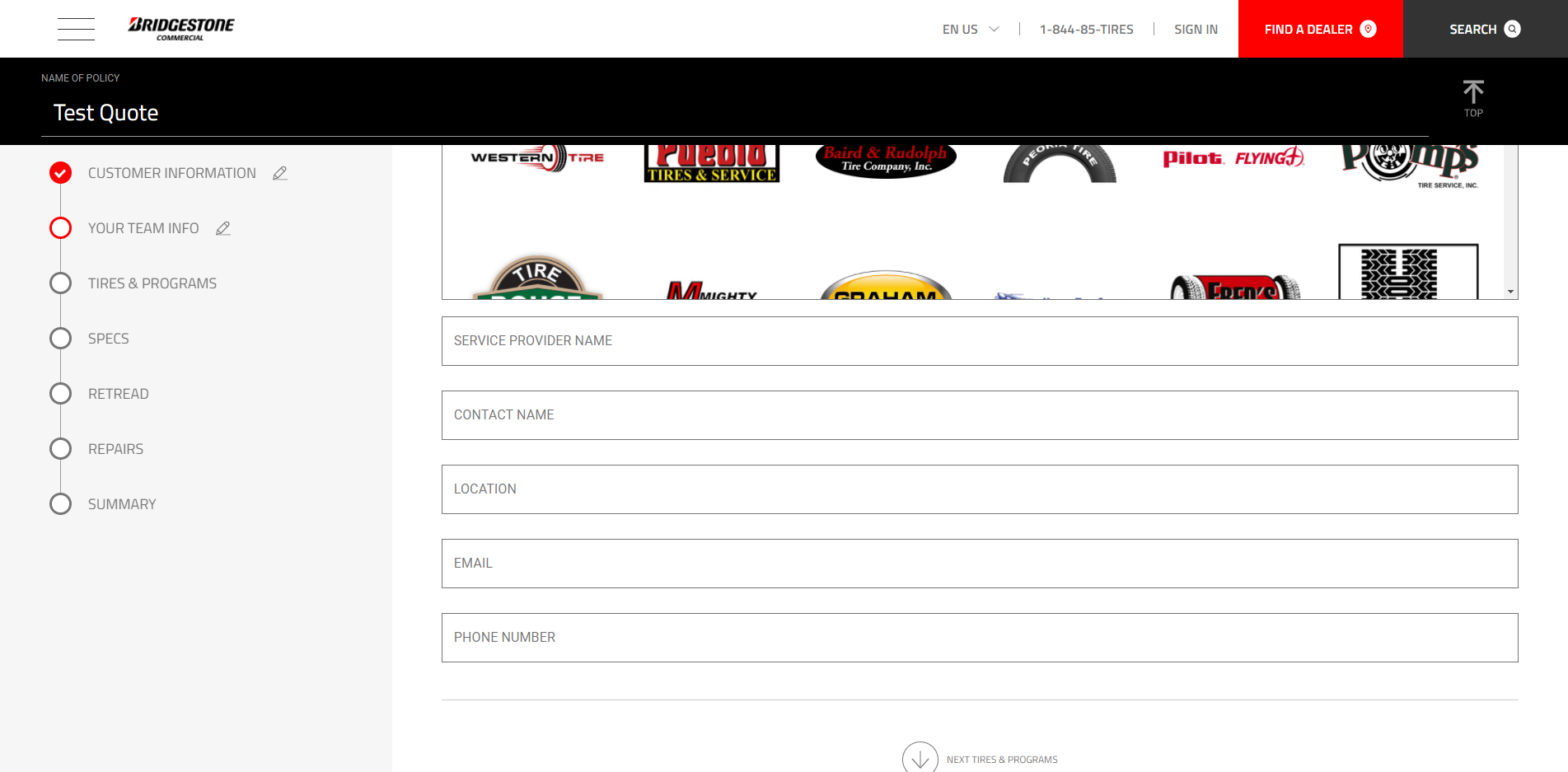 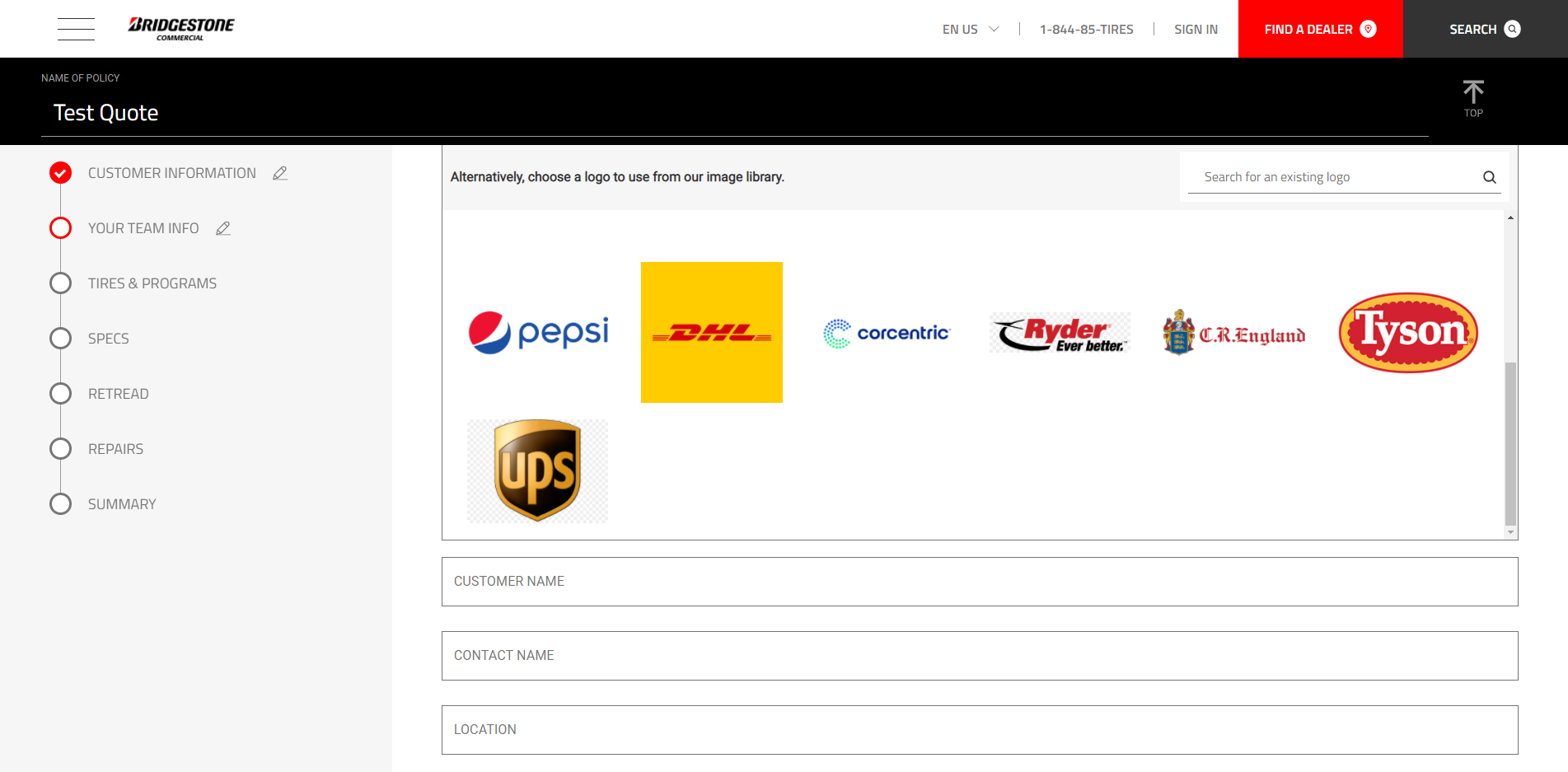 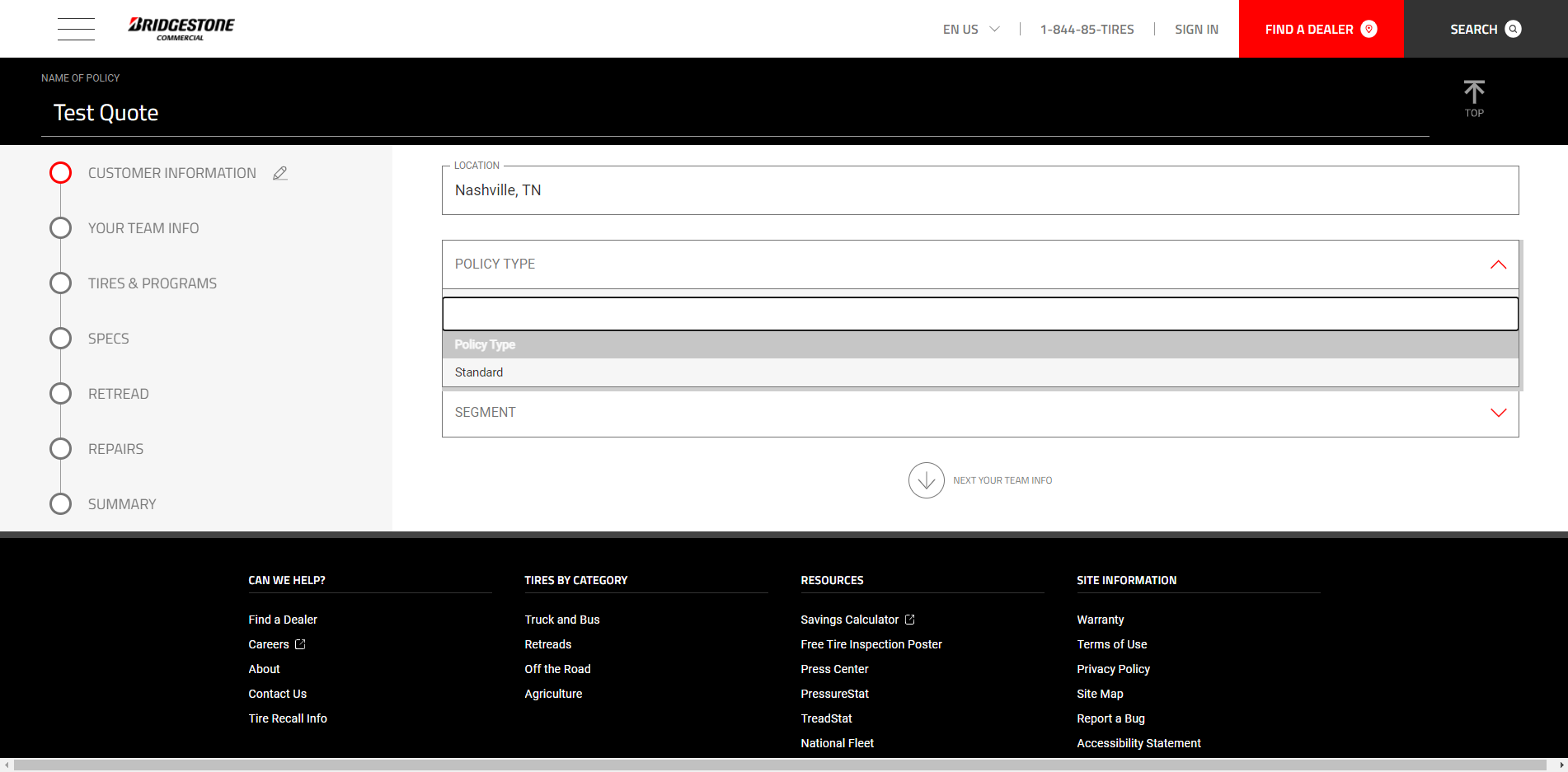 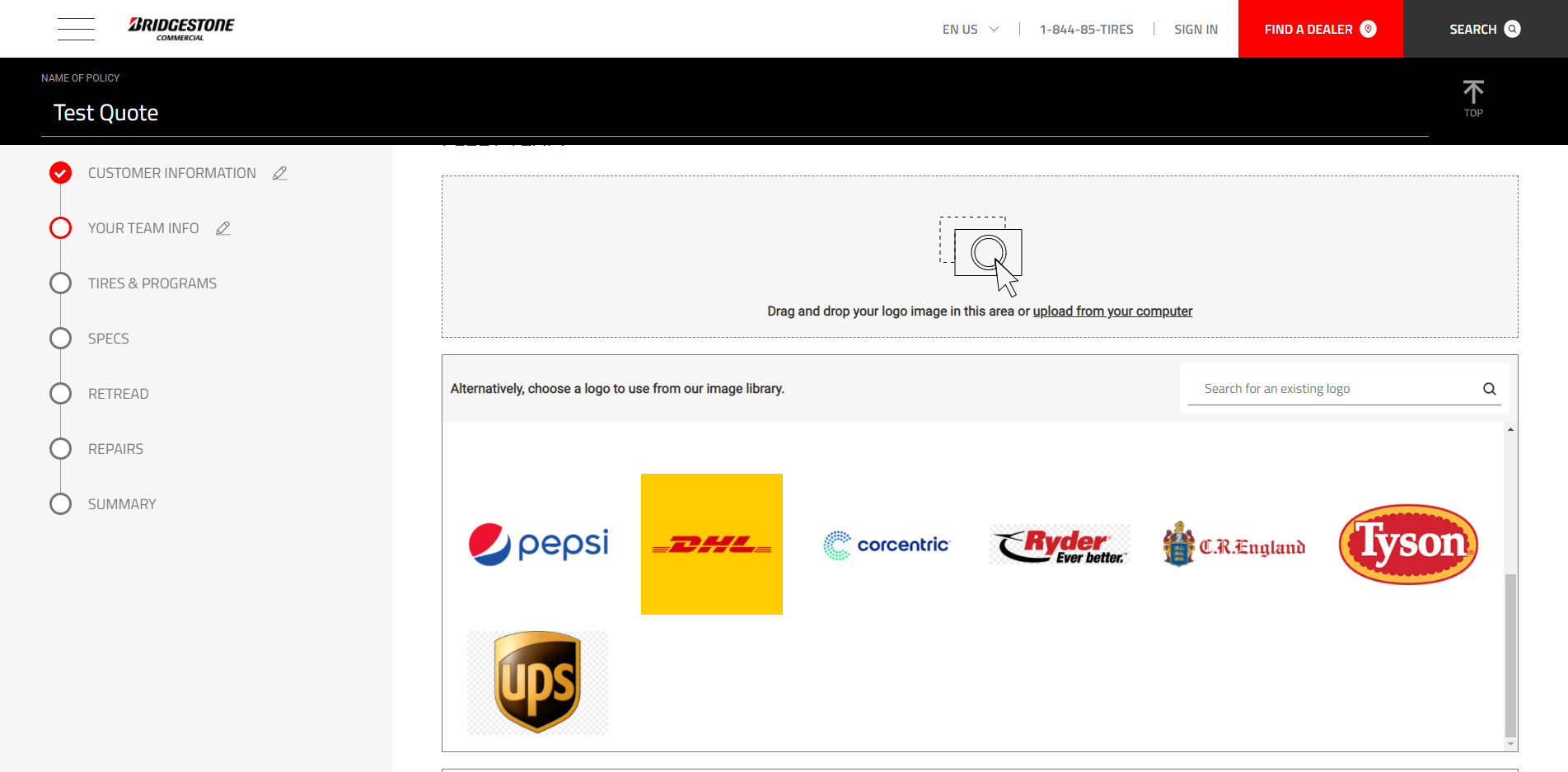 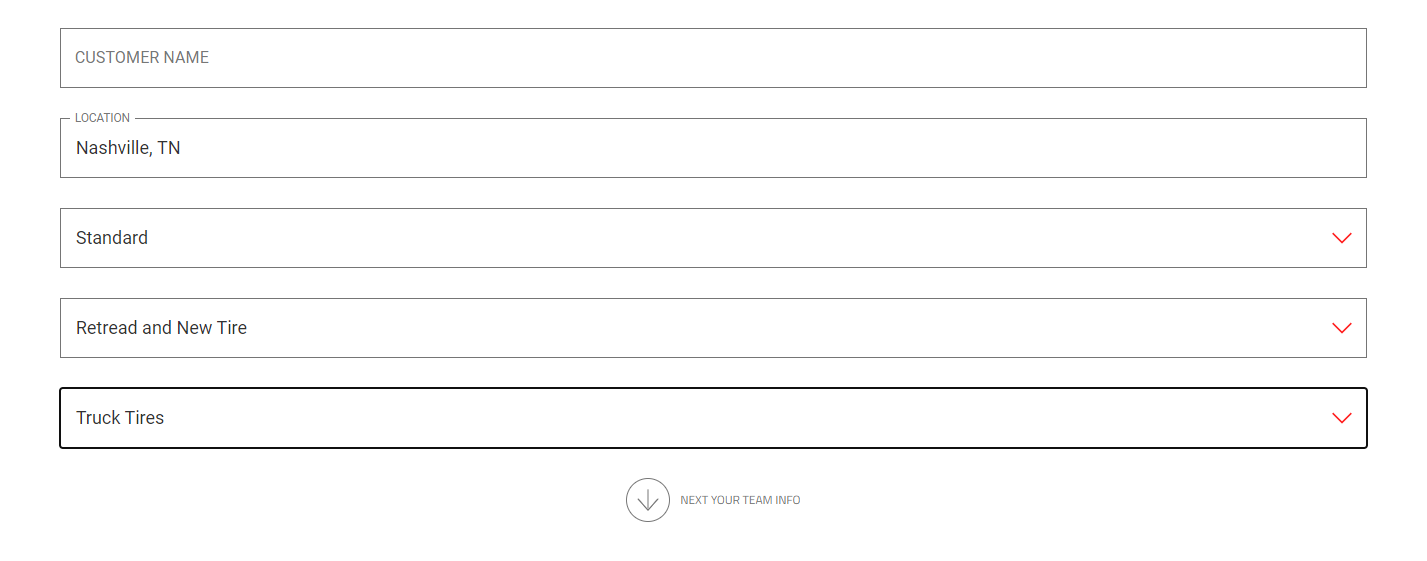 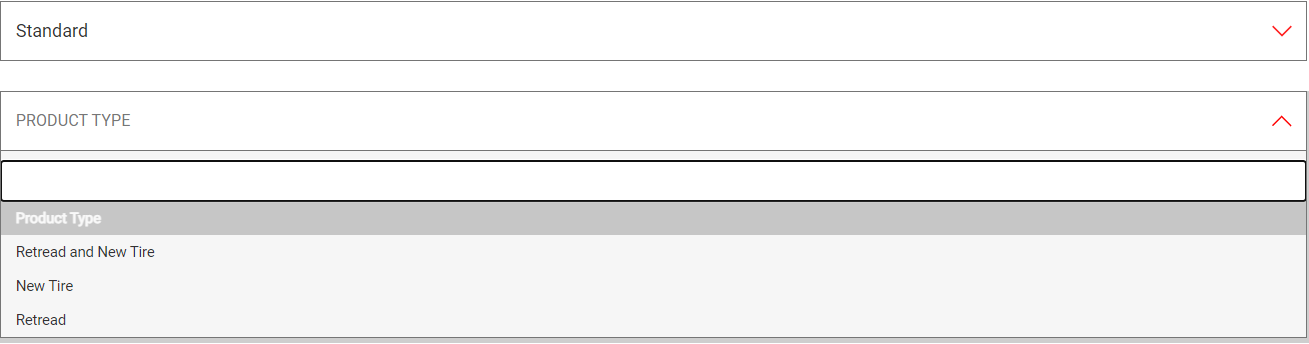 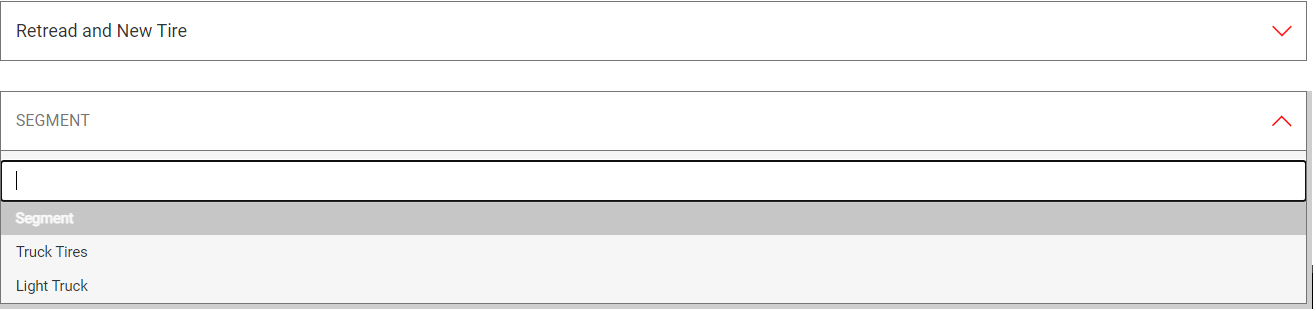 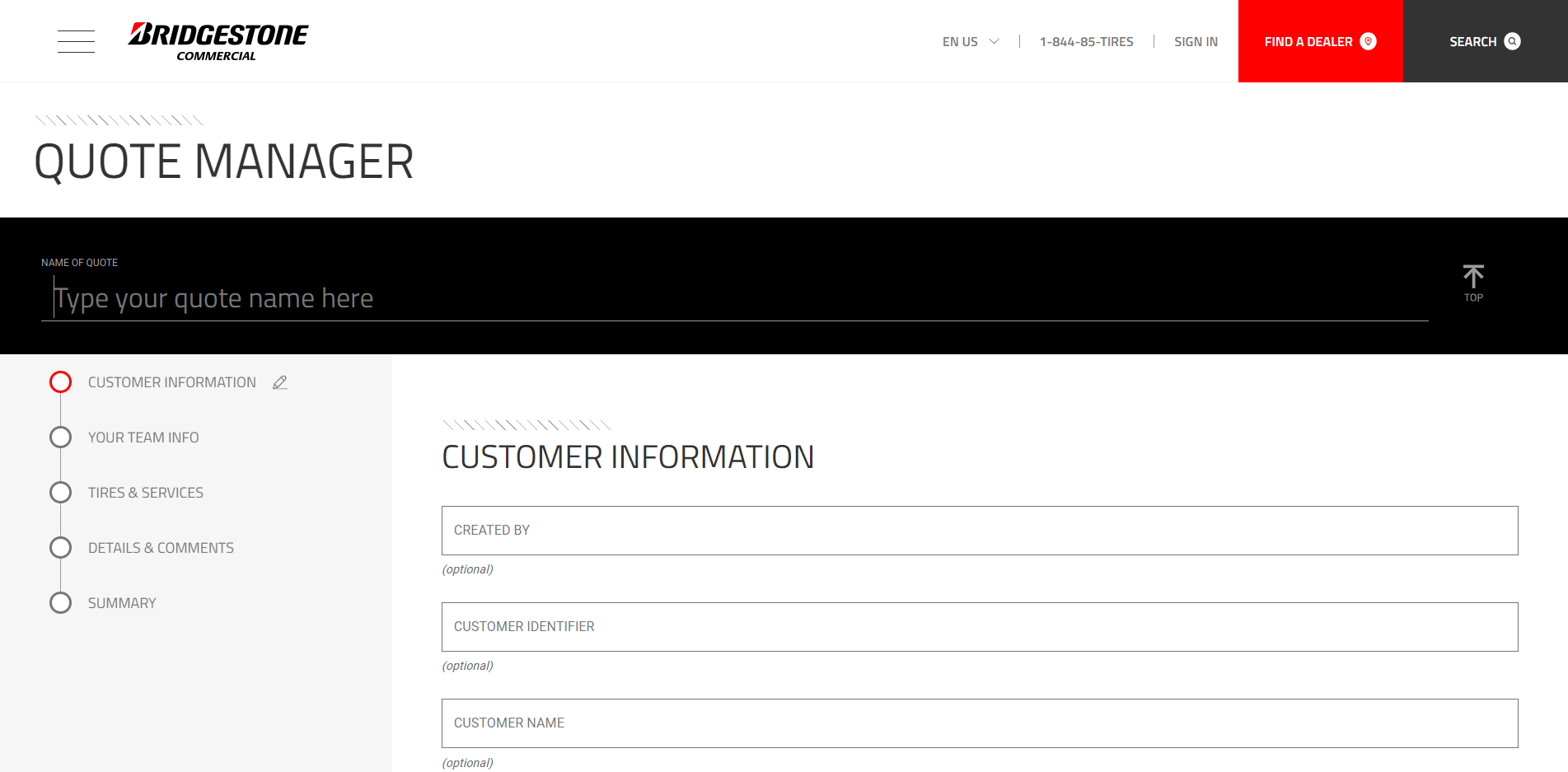 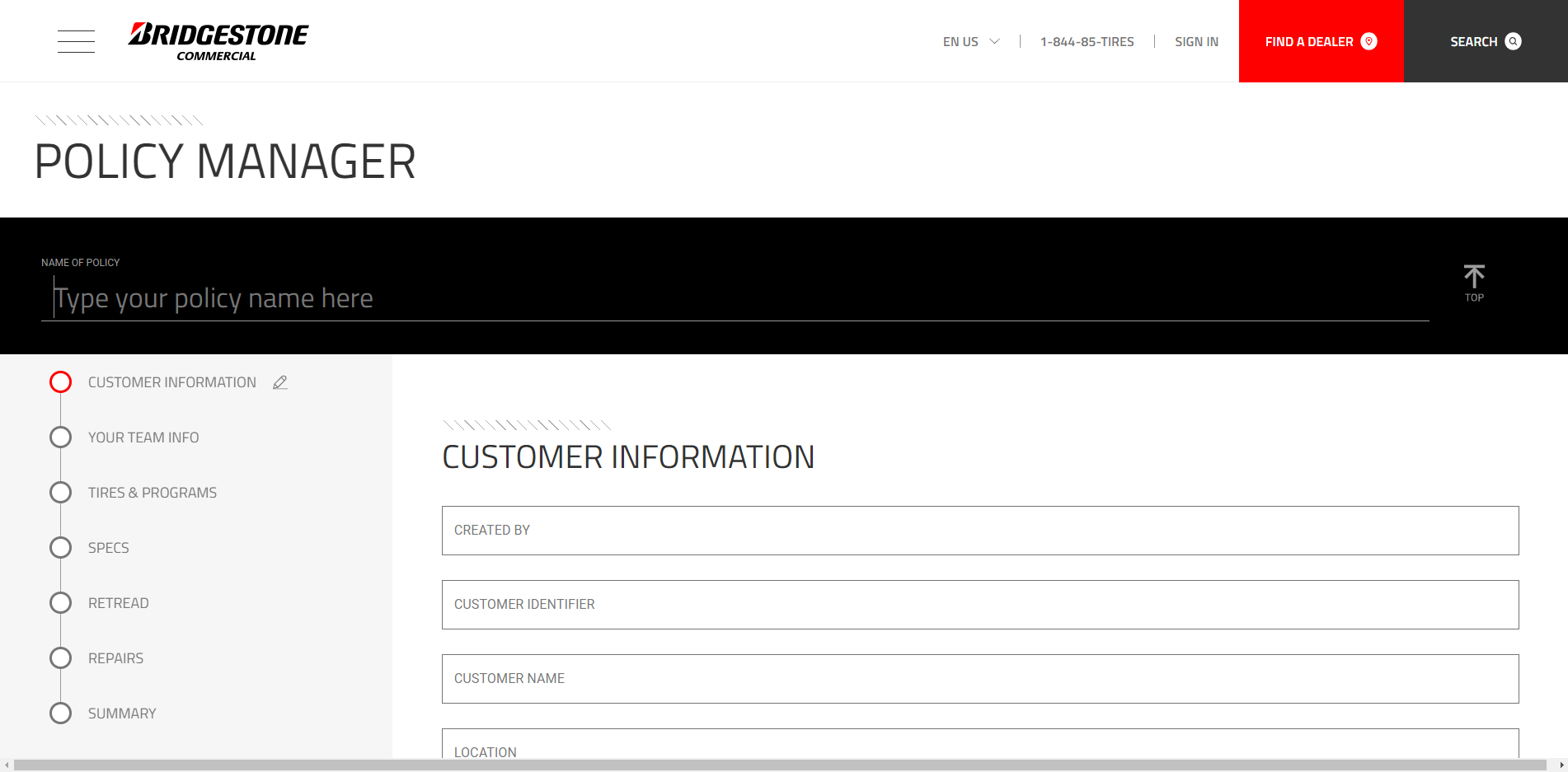 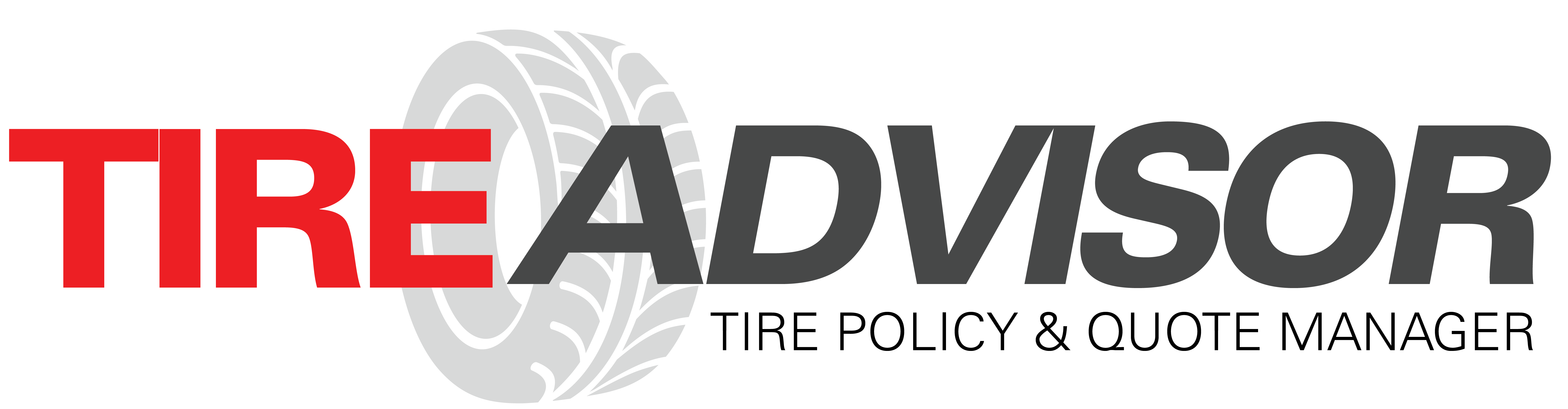 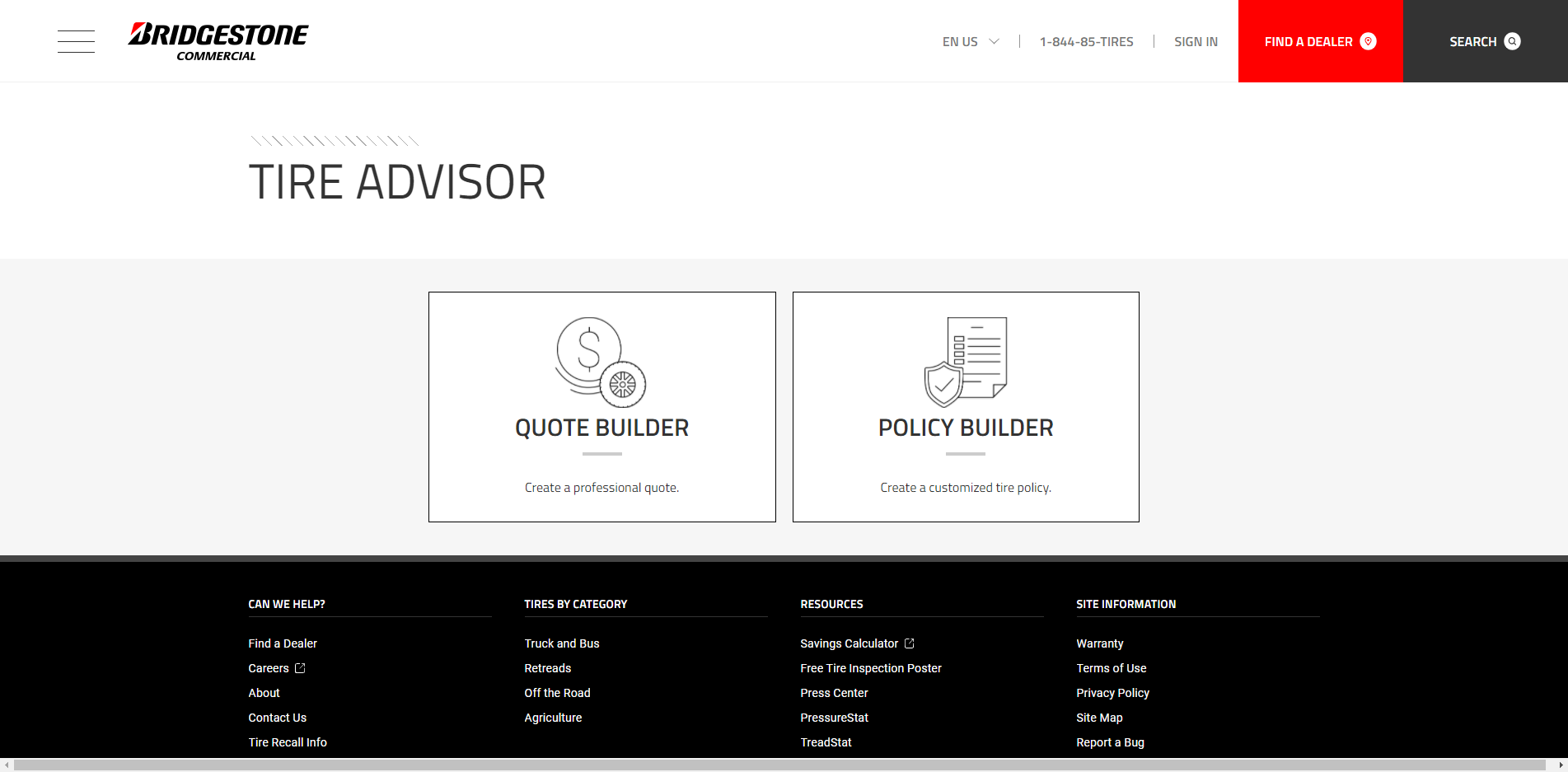 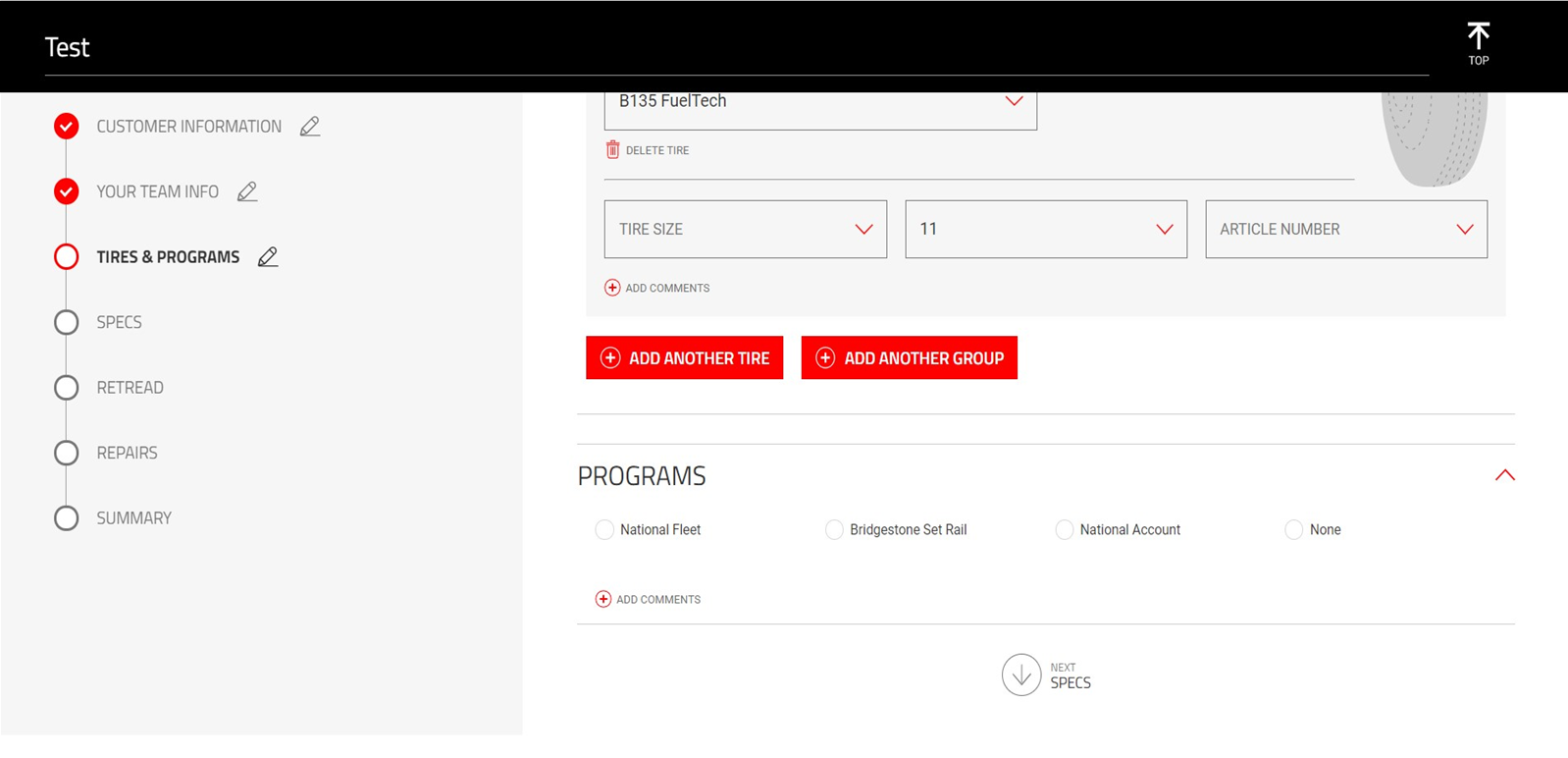 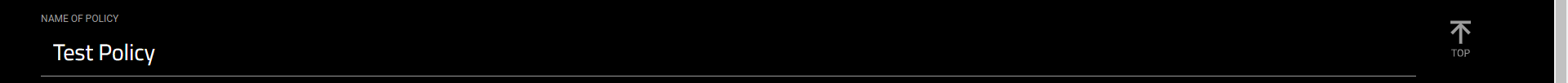 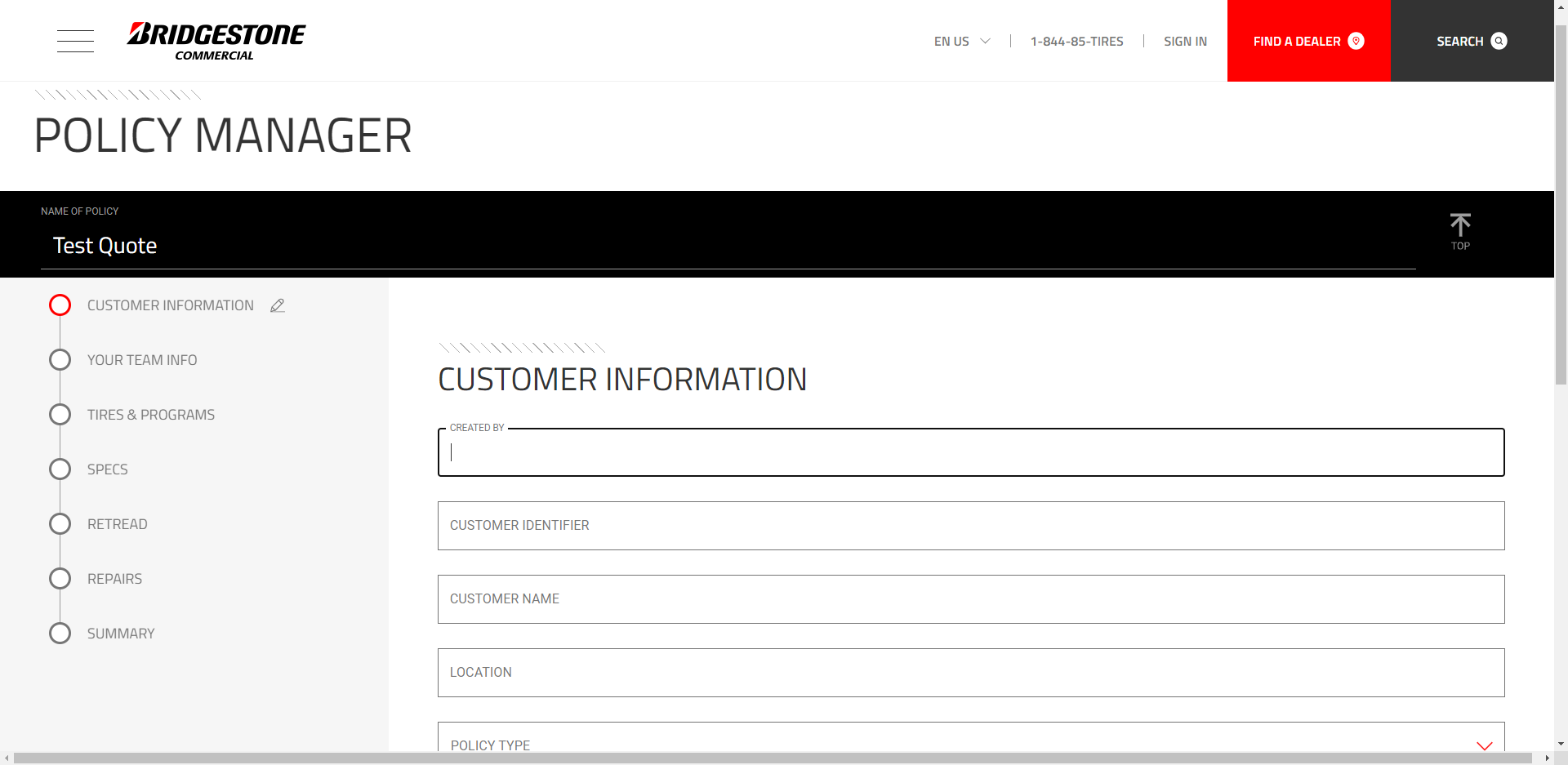 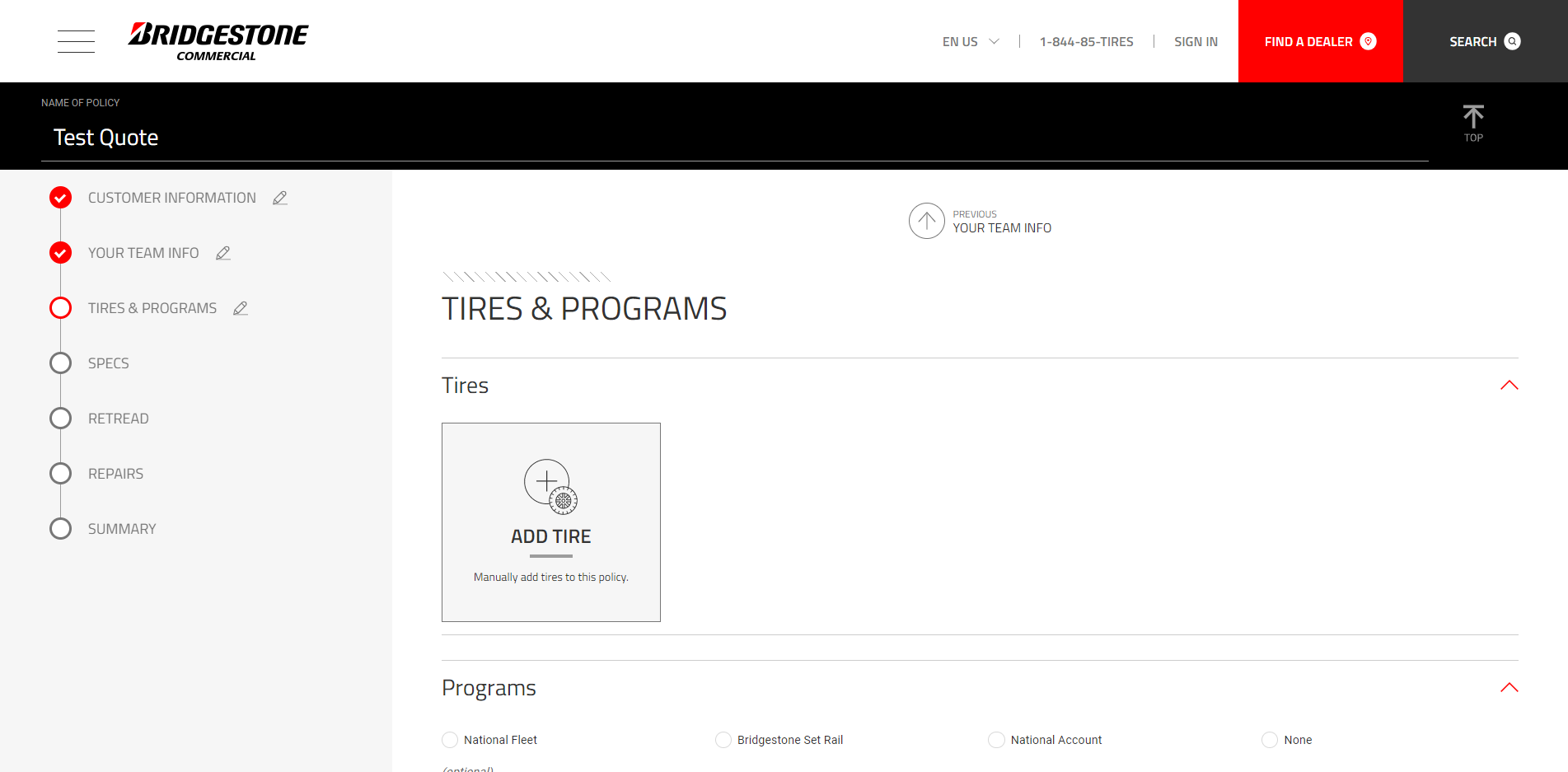 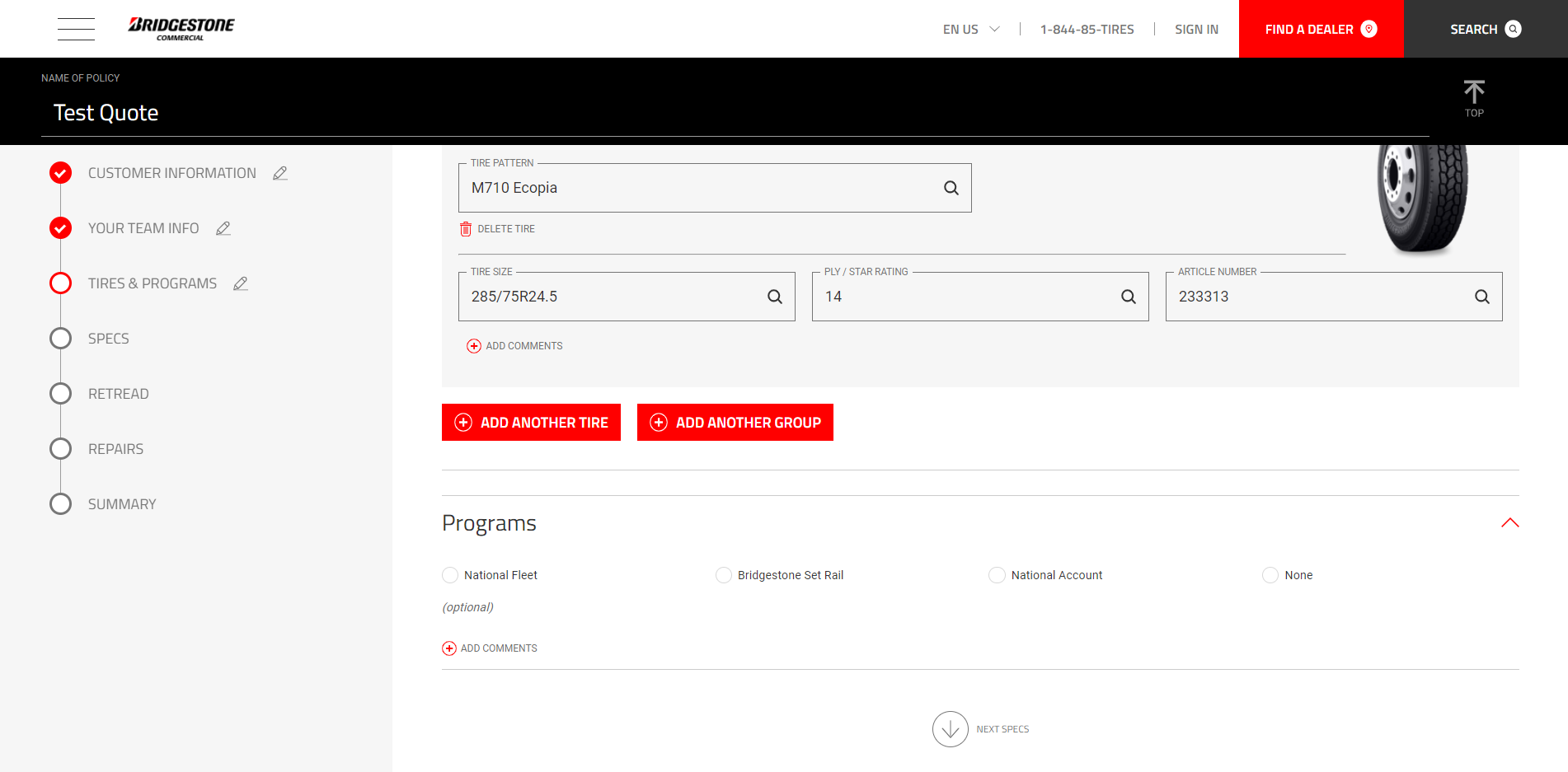 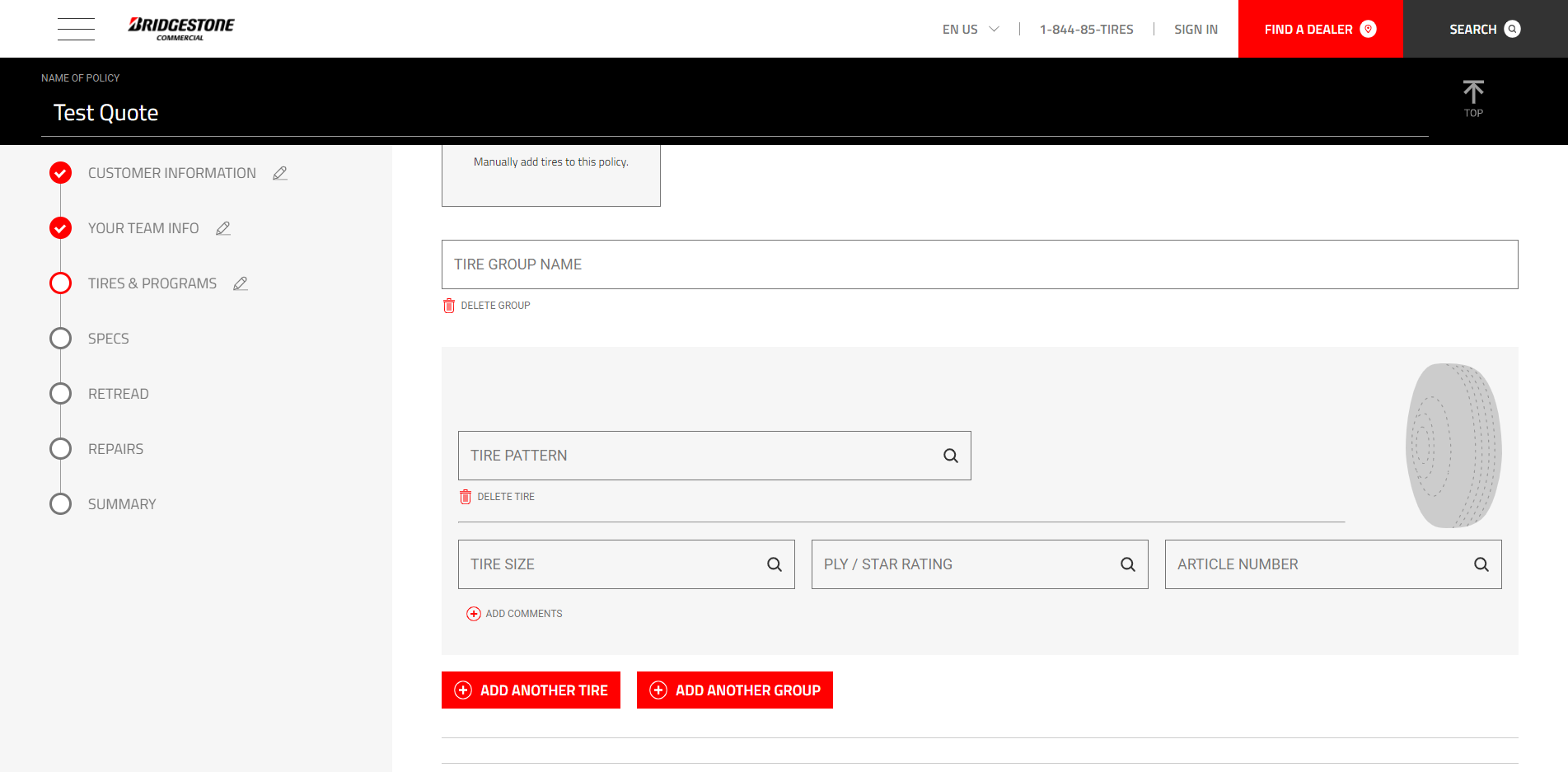 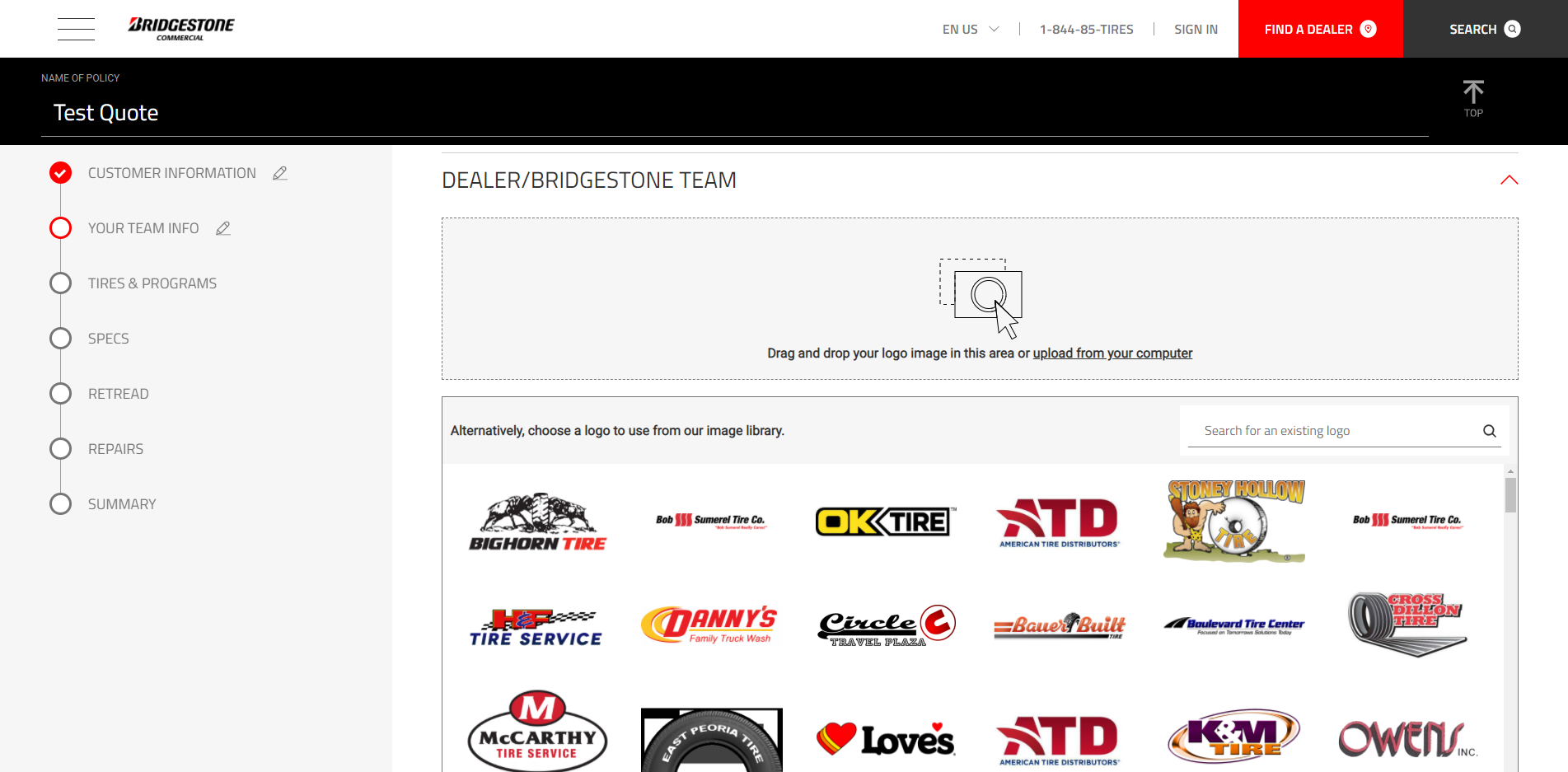 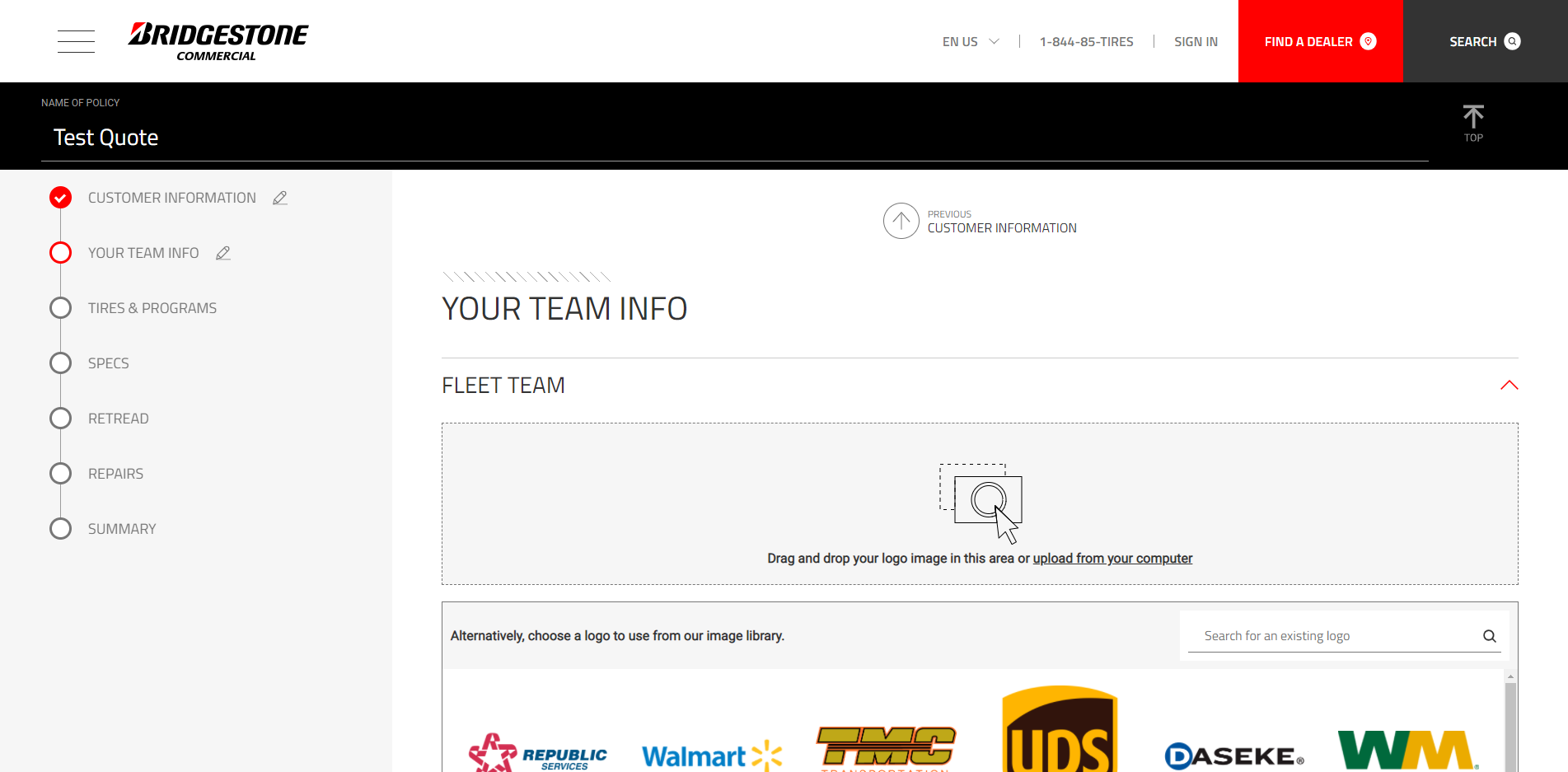 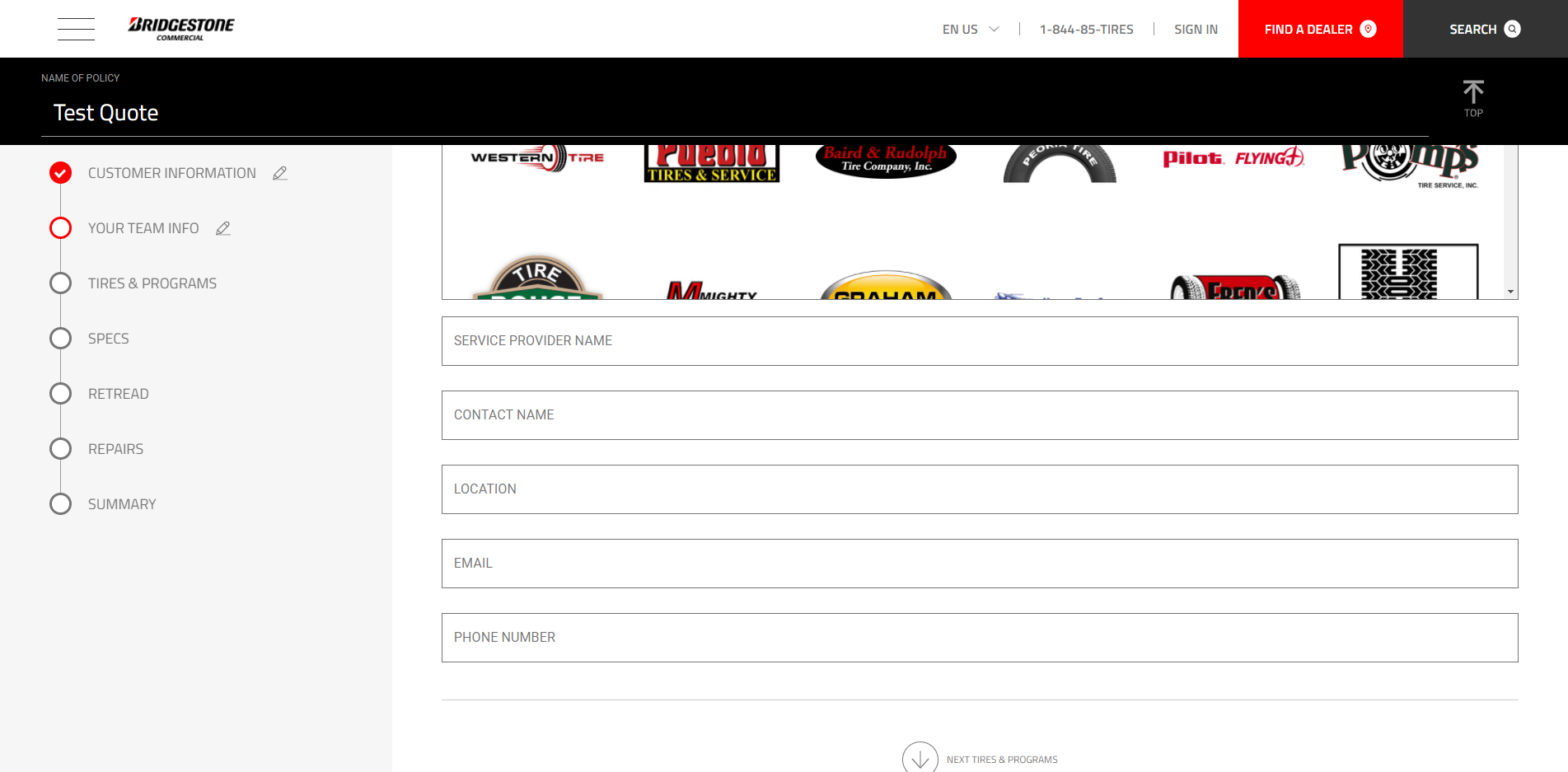 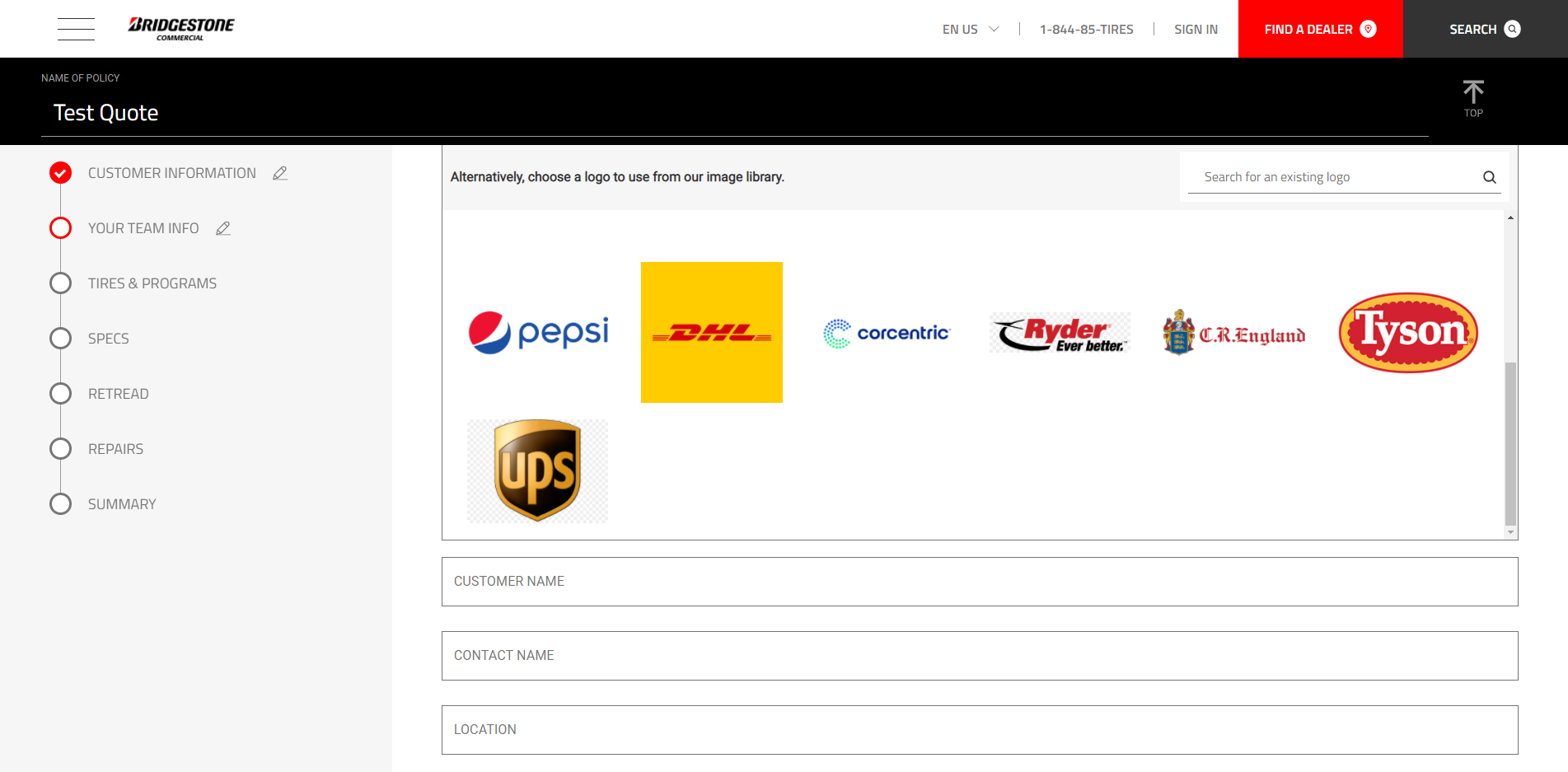 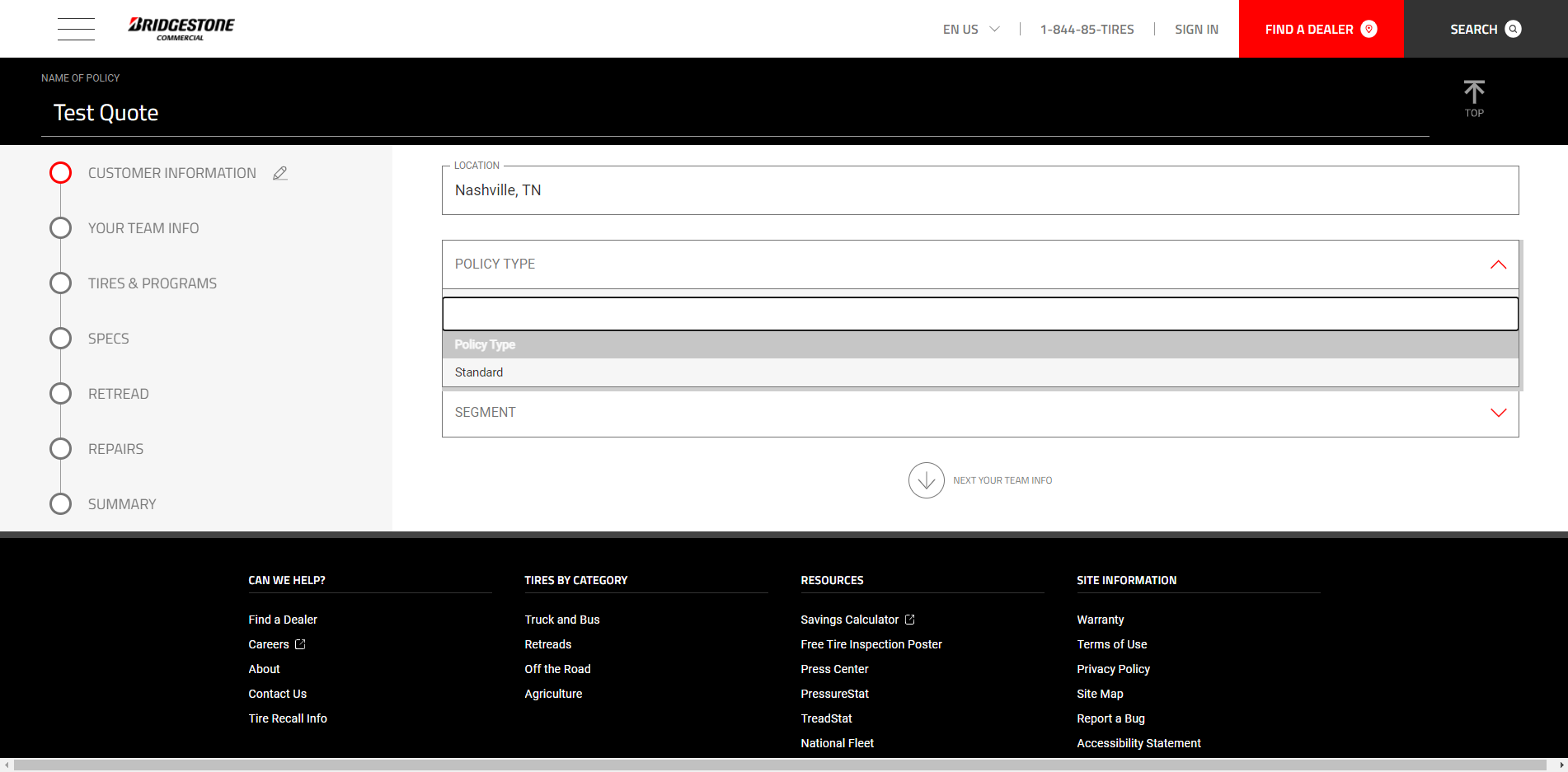 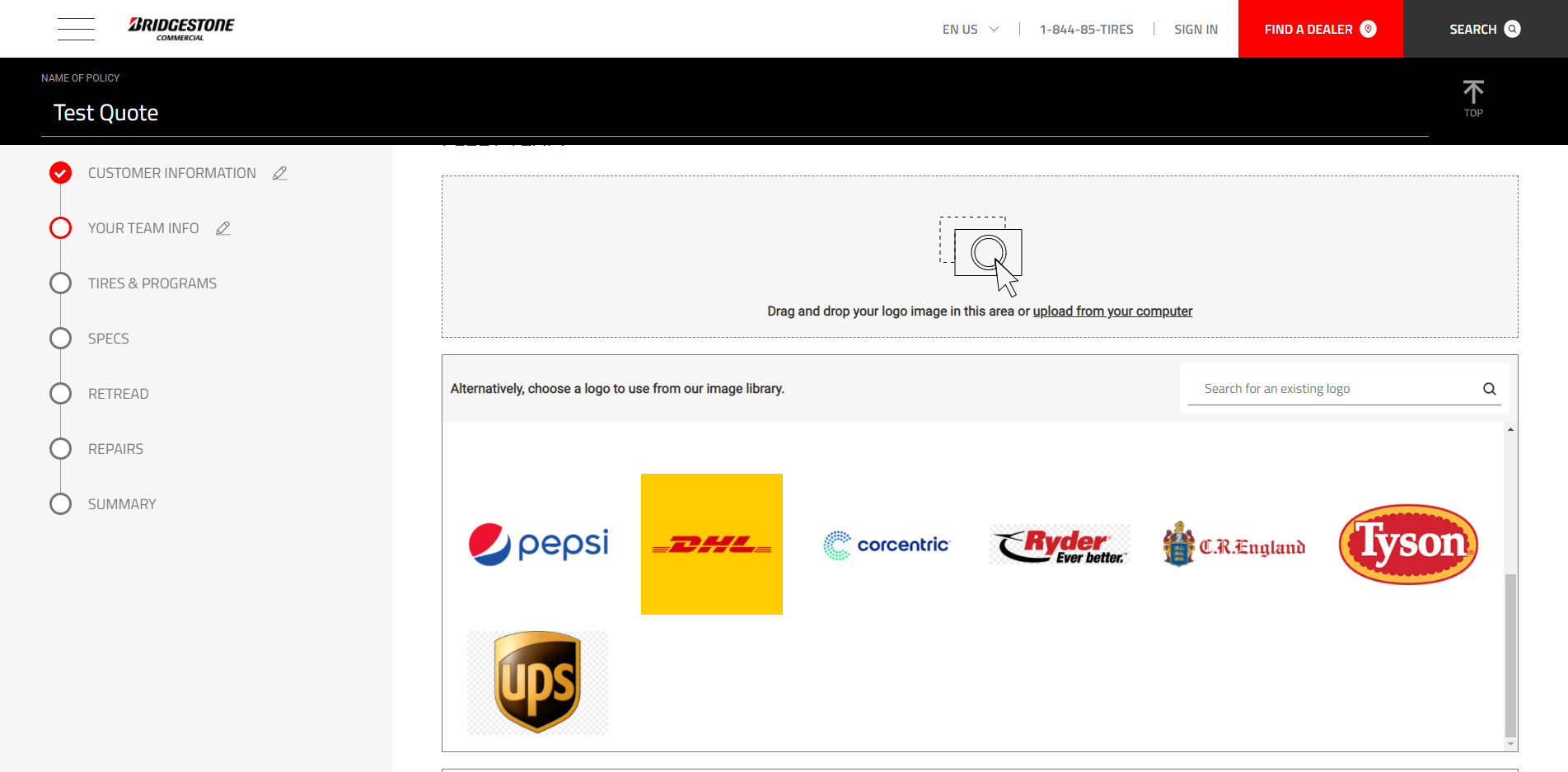 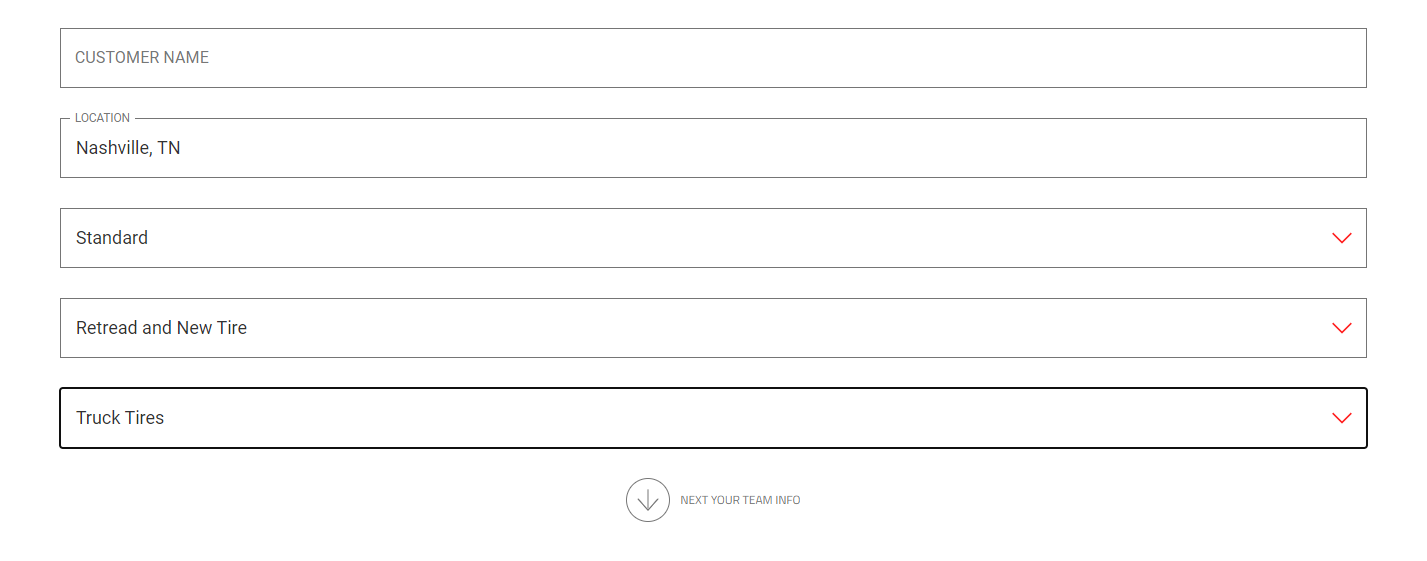 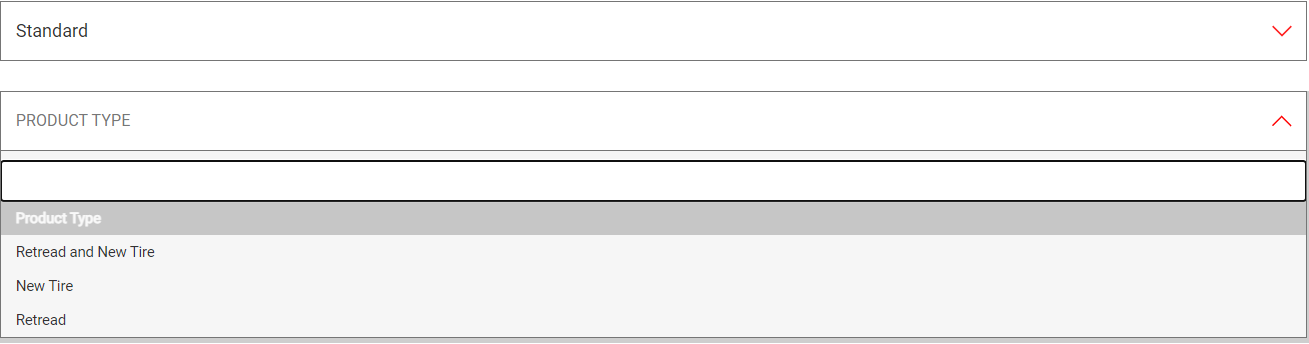 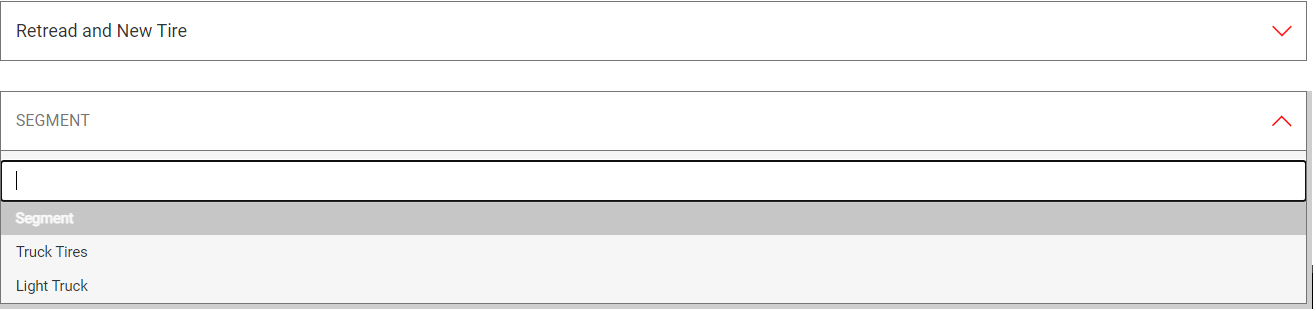 If another Tire and Group need    to be added, click on the corresponding buttons and  repeat the process we just    went over to add Tires to the quotes.
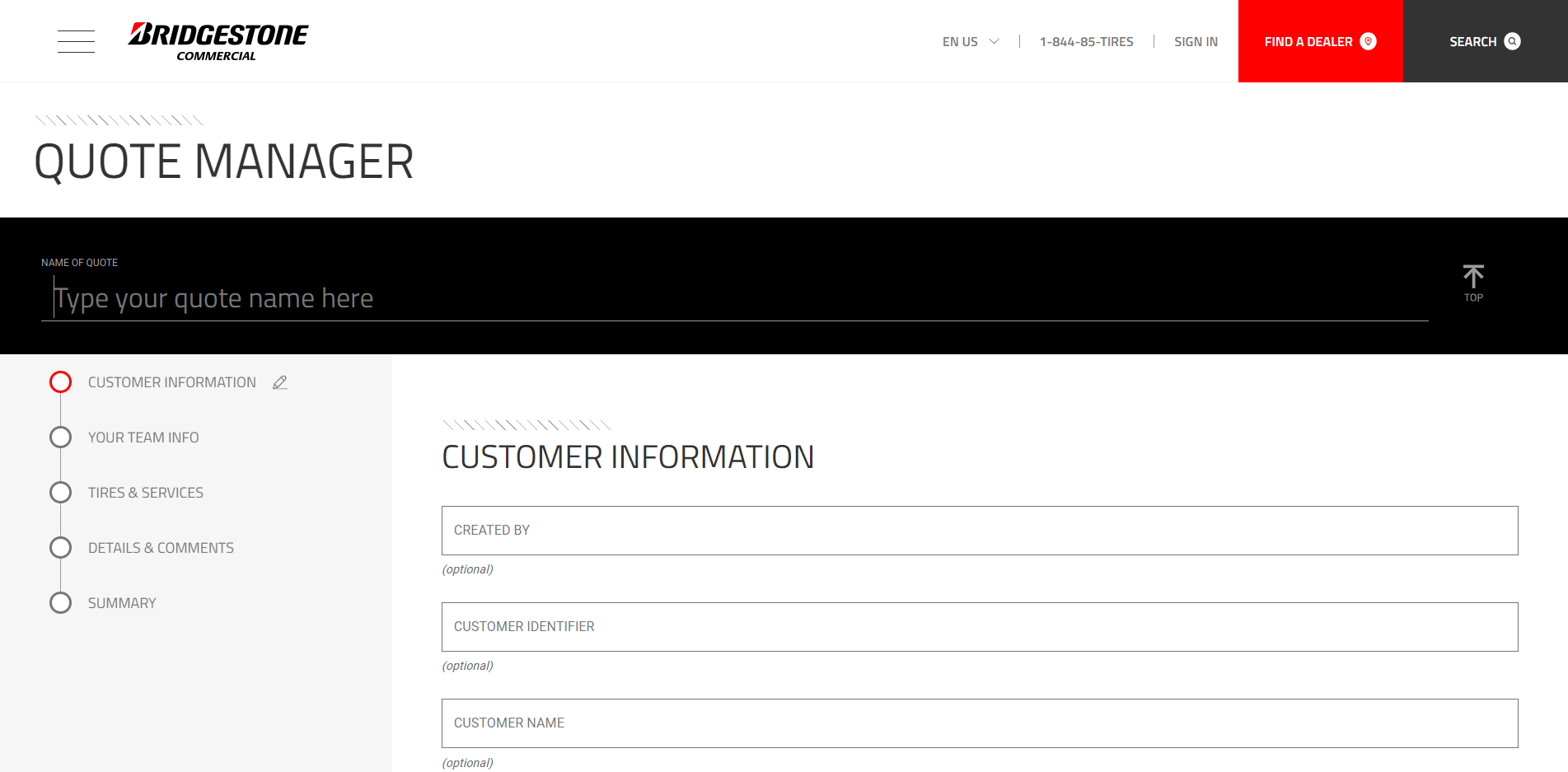 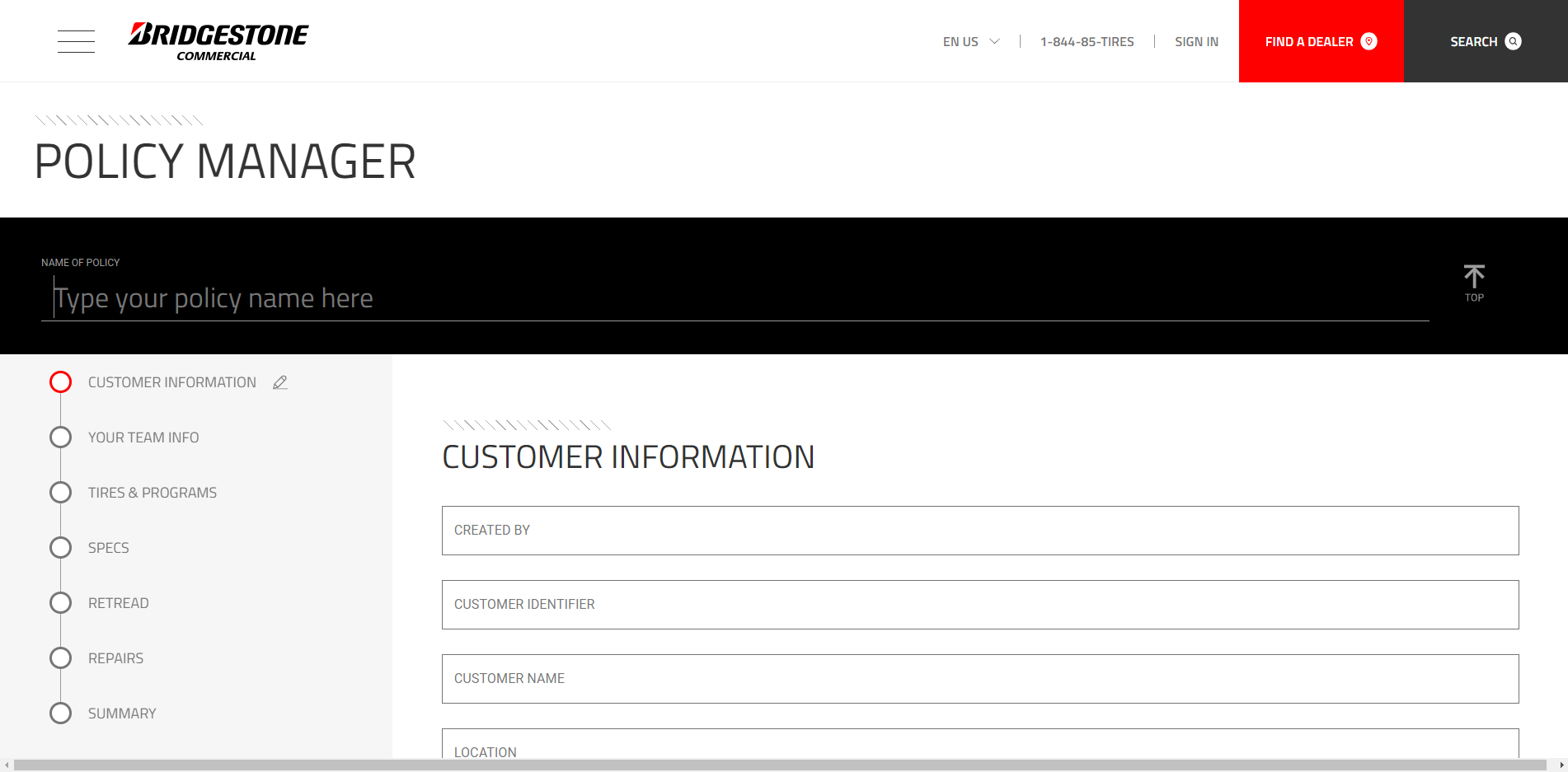 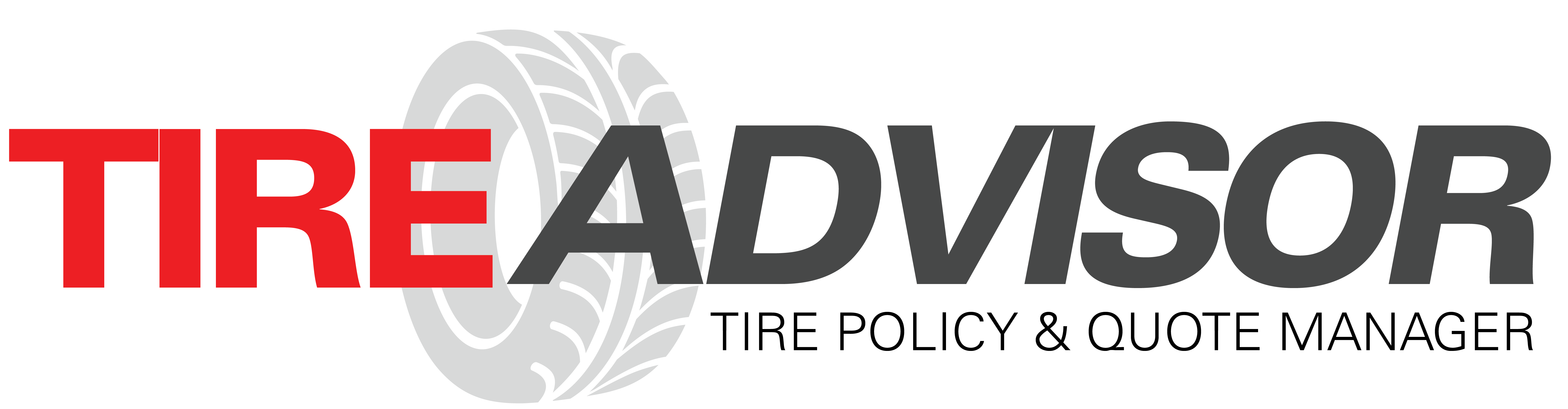 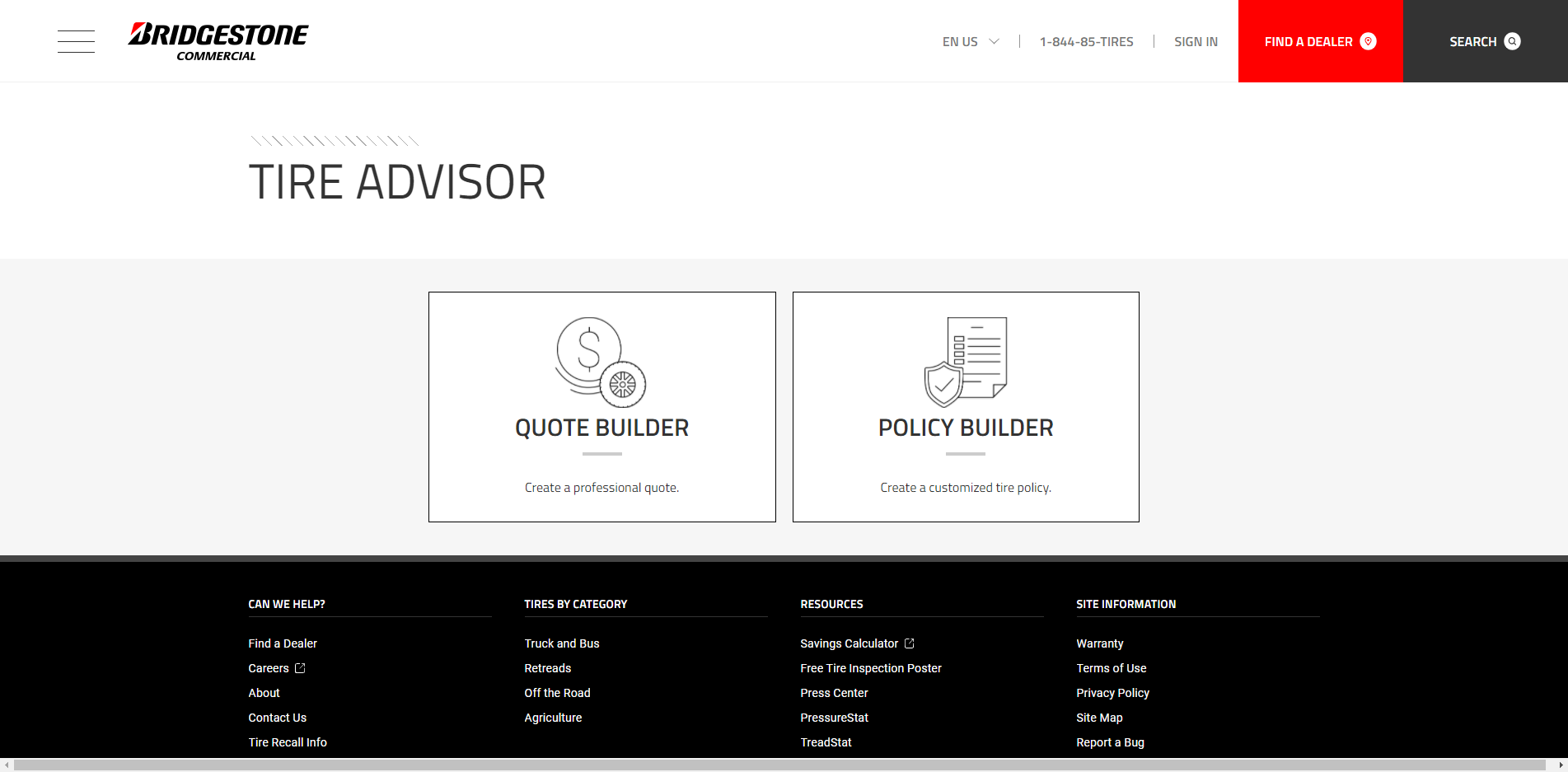 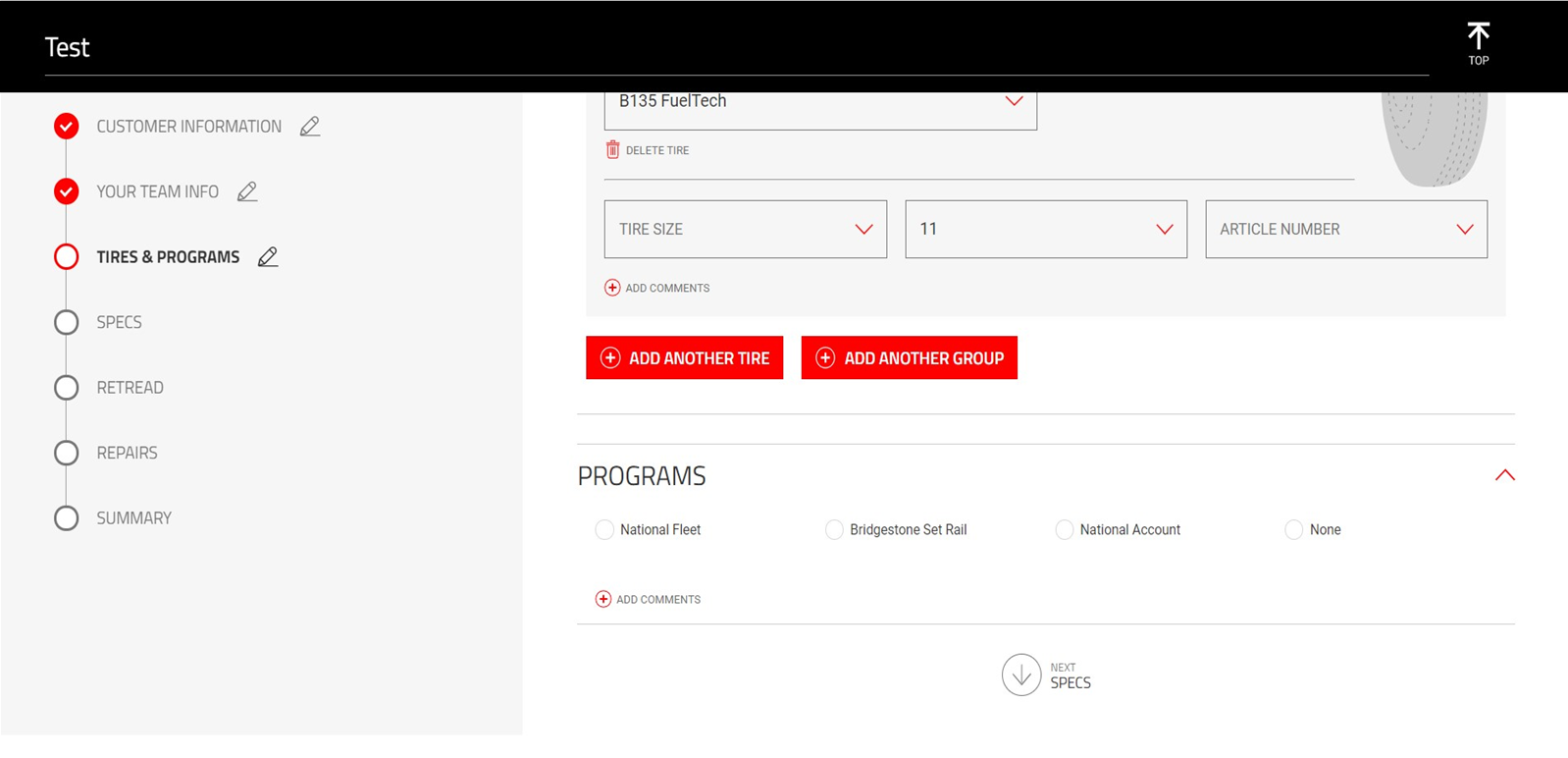 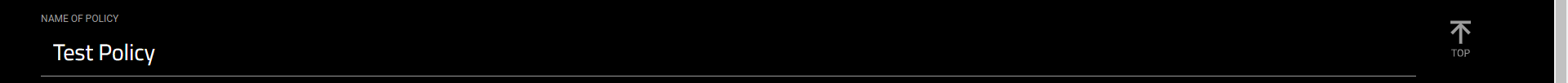 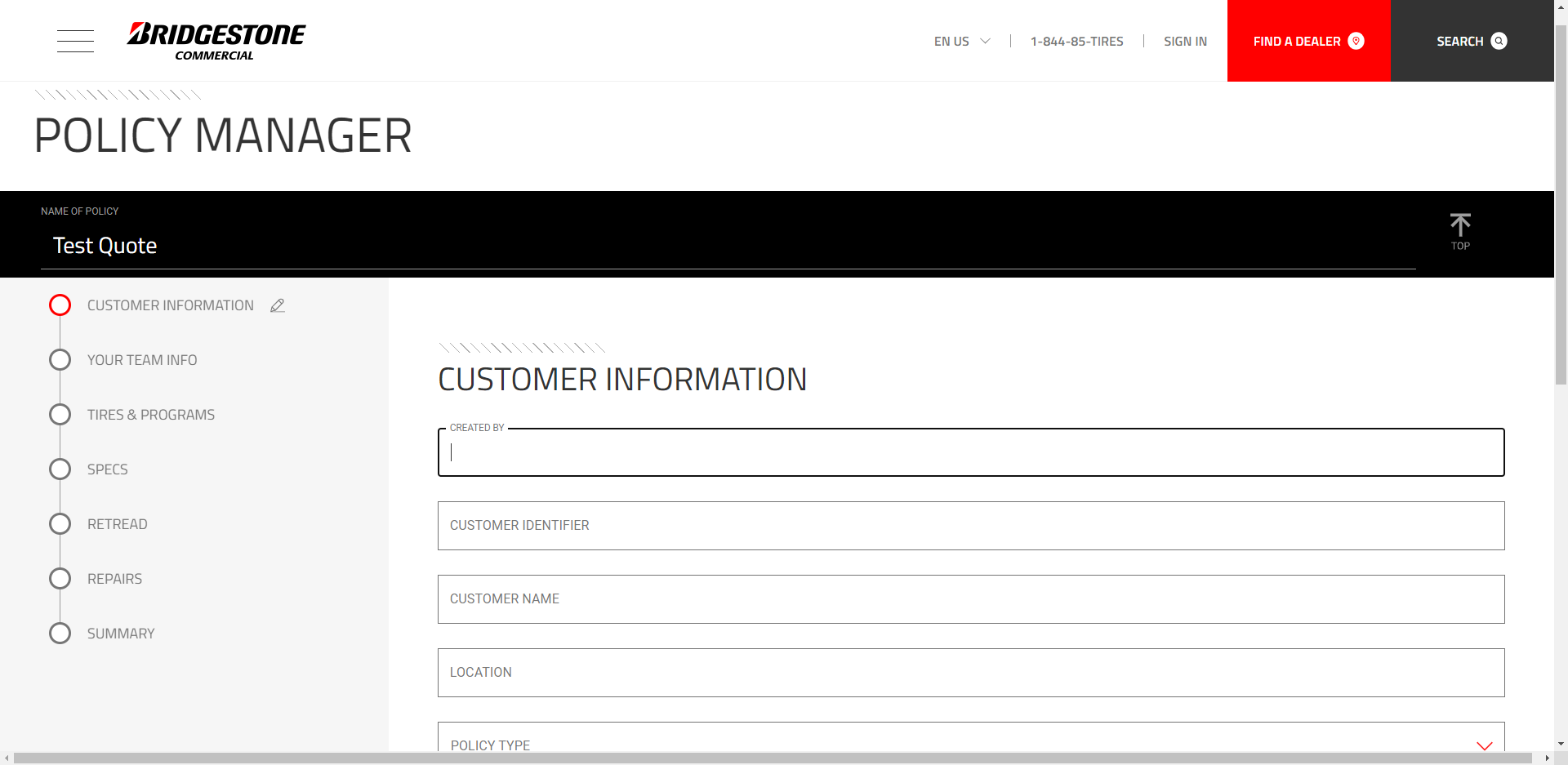 Once all Tires are added to the Policy, the ability to select a Program is available. Choose one or None from the list shown   and add any Comments if need. Once selections are made for the policy, click     the next section, Specs.
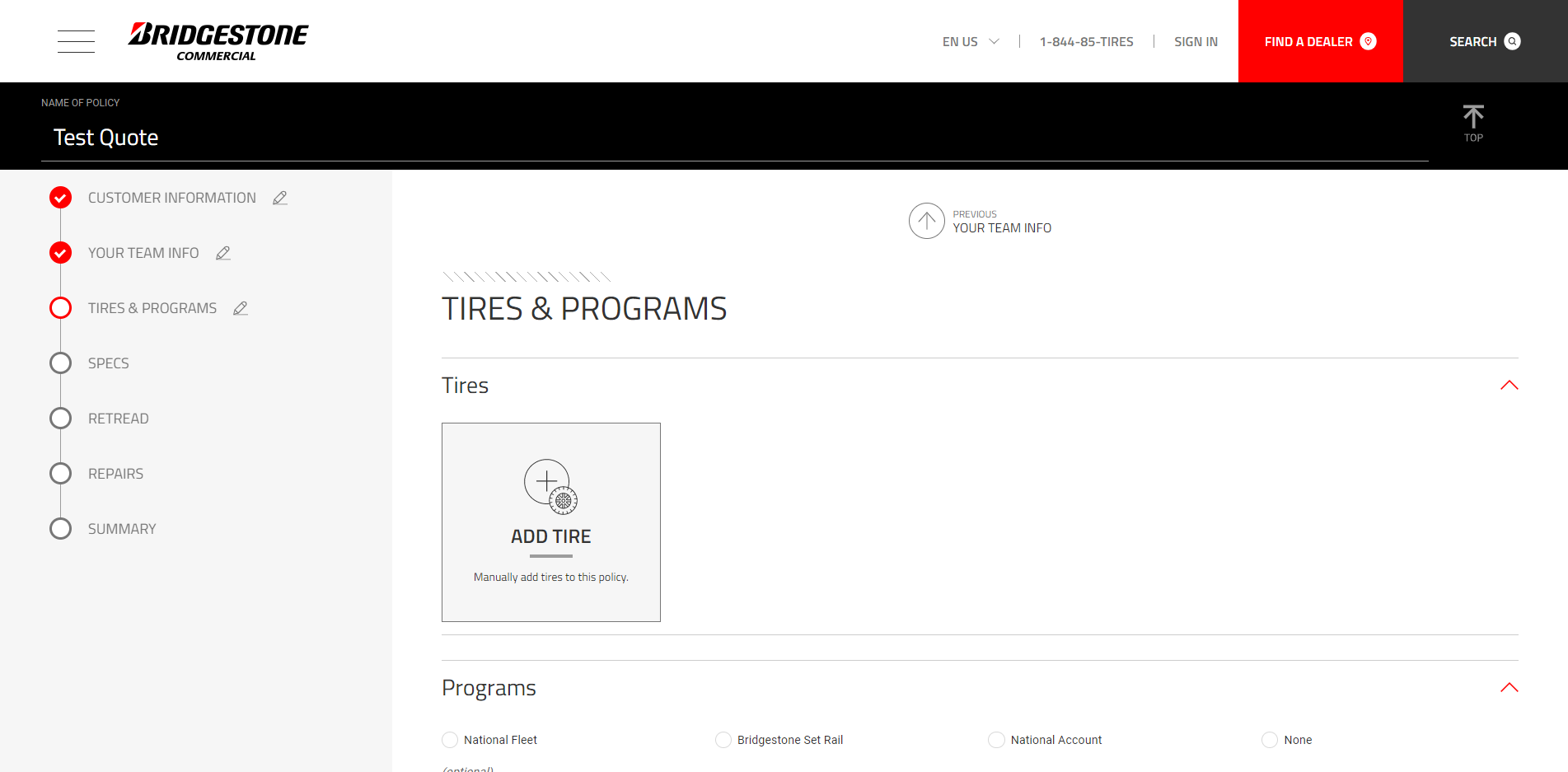 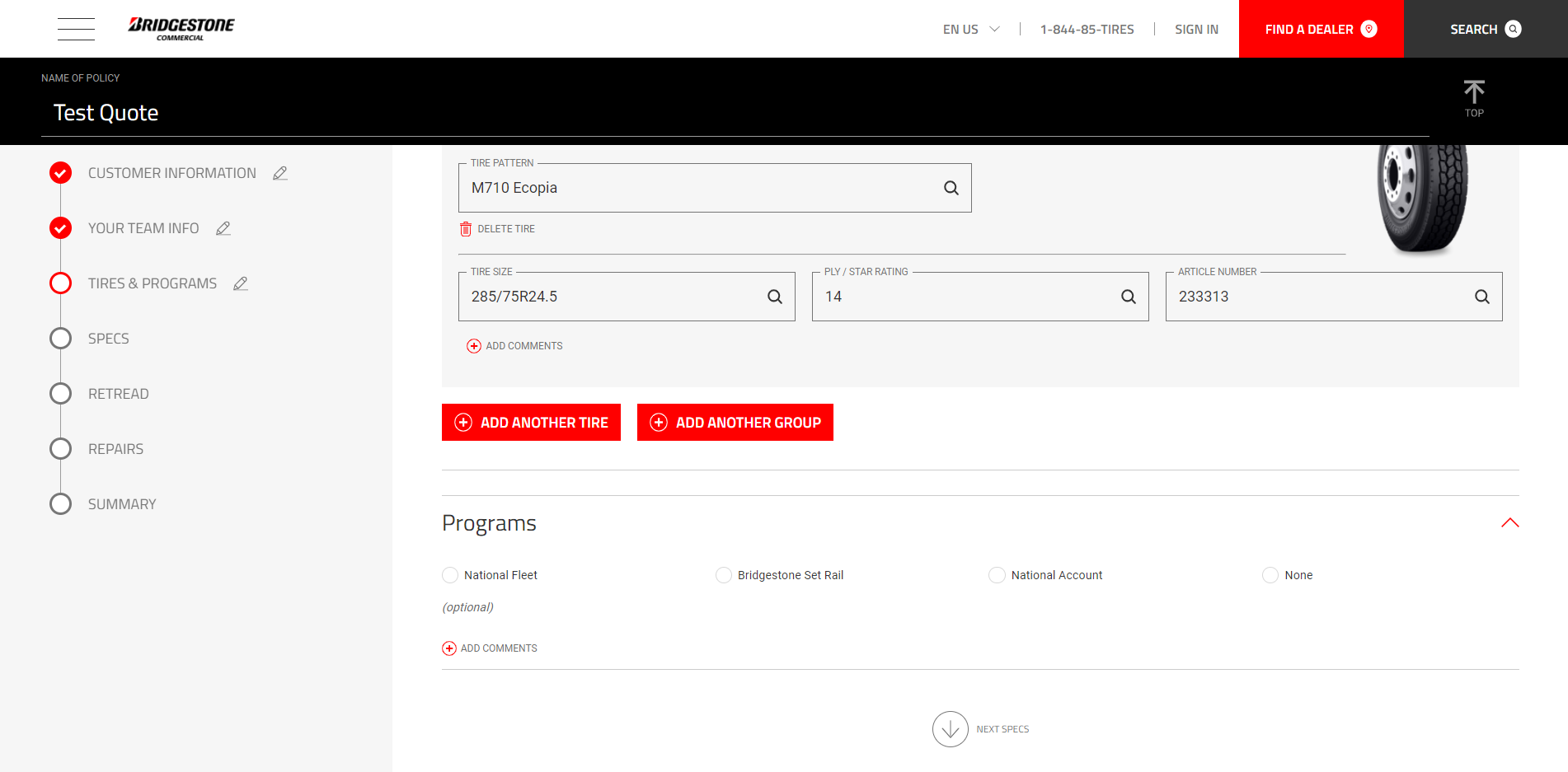 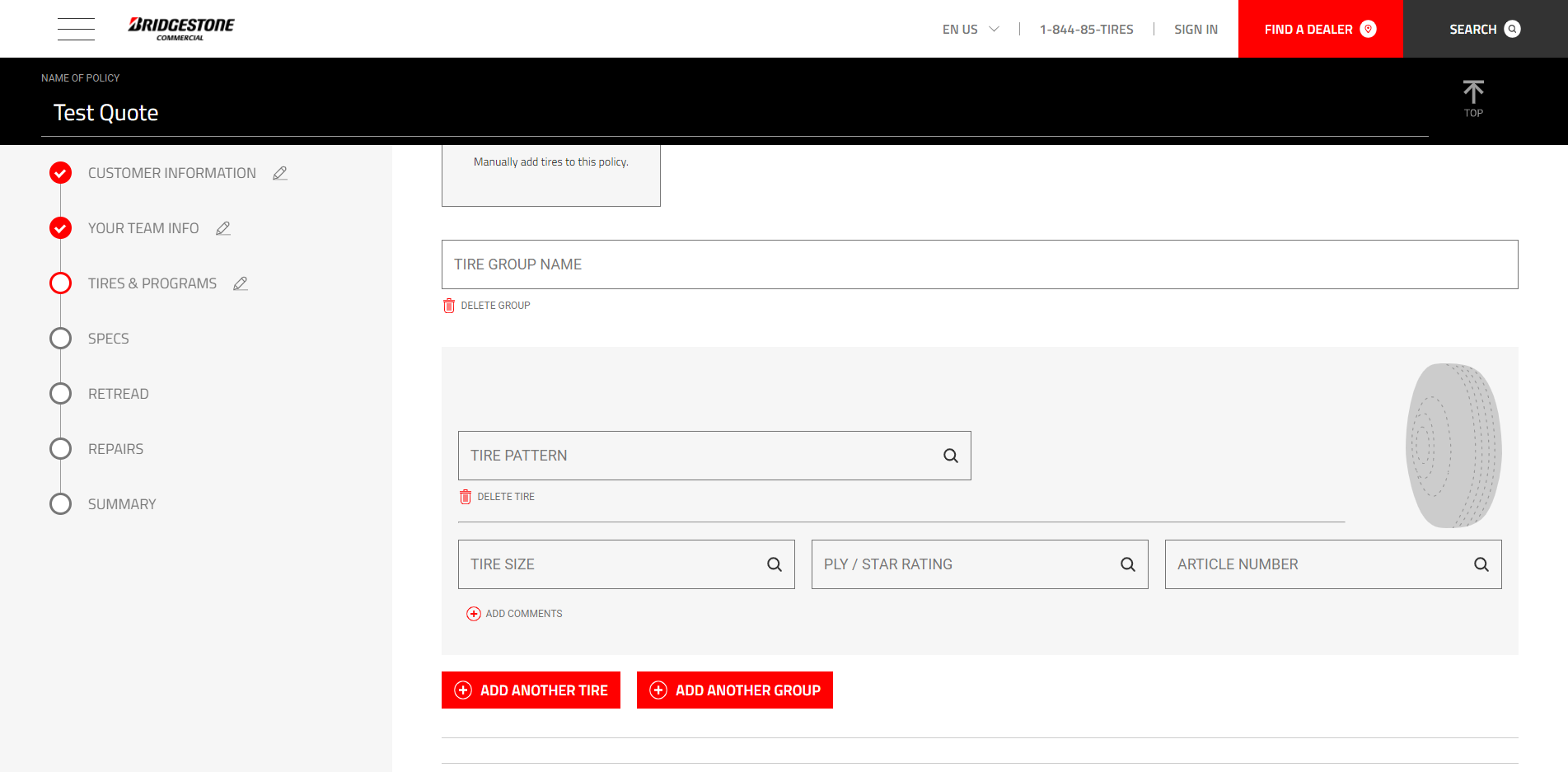 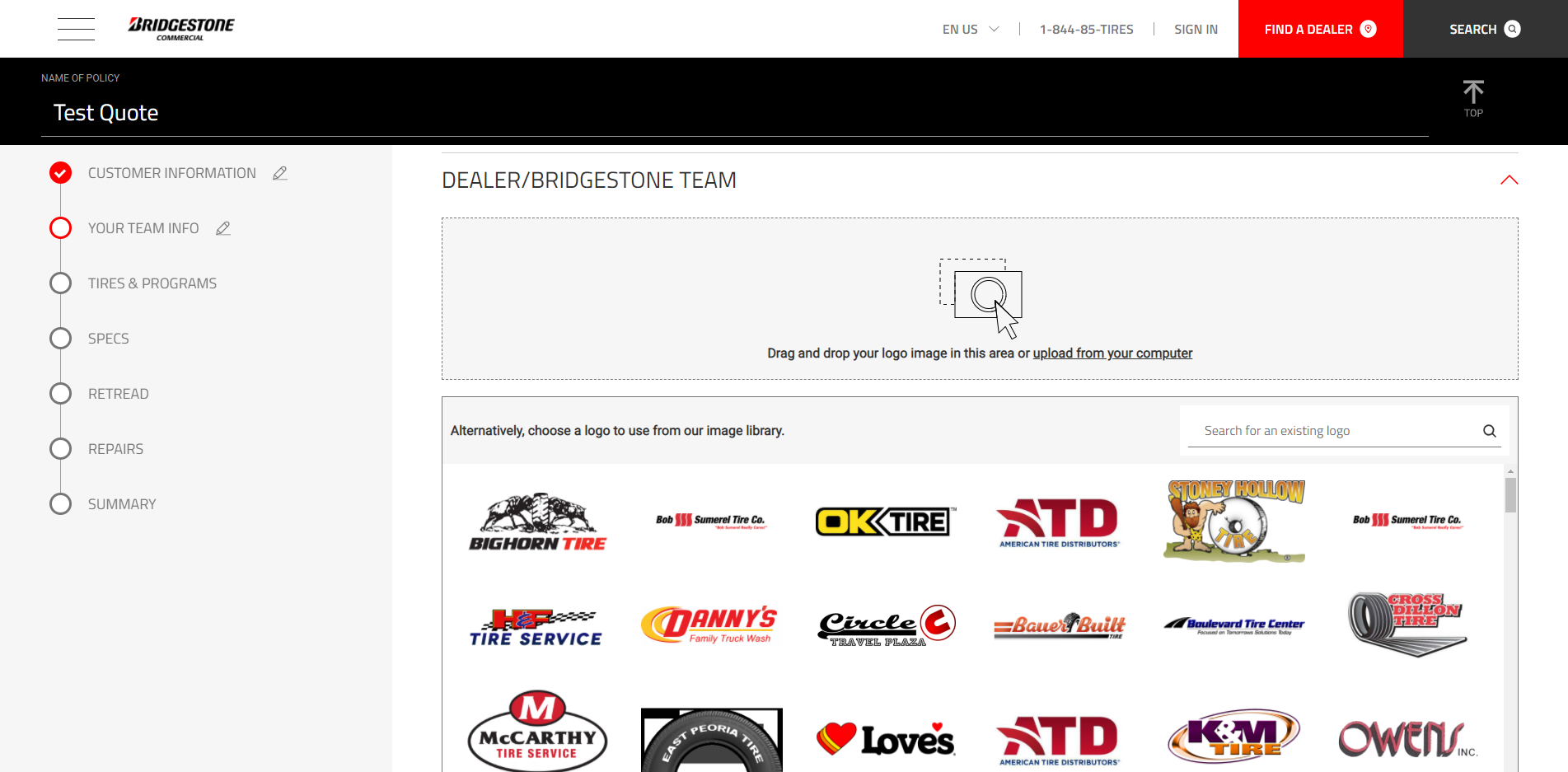 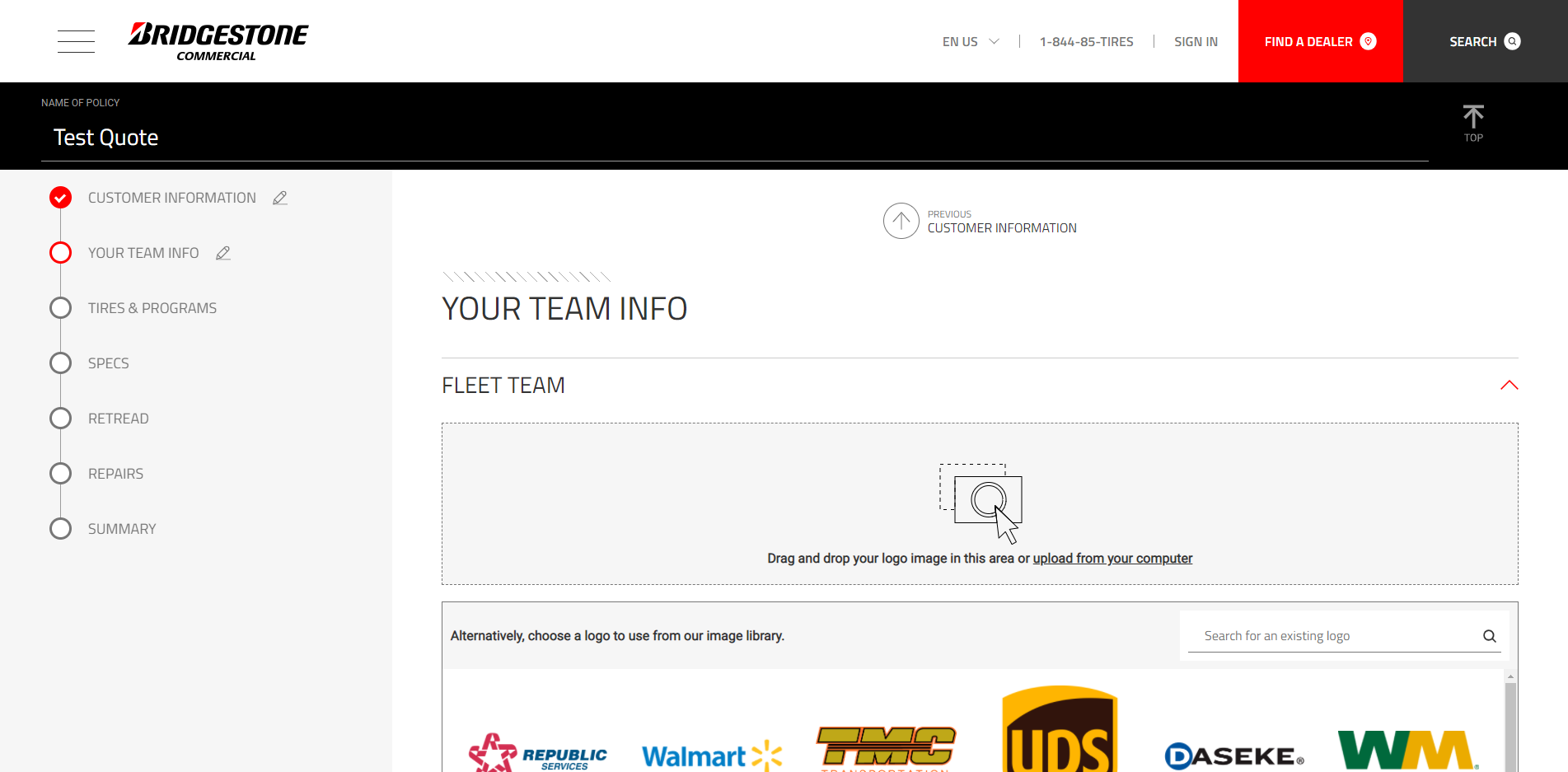 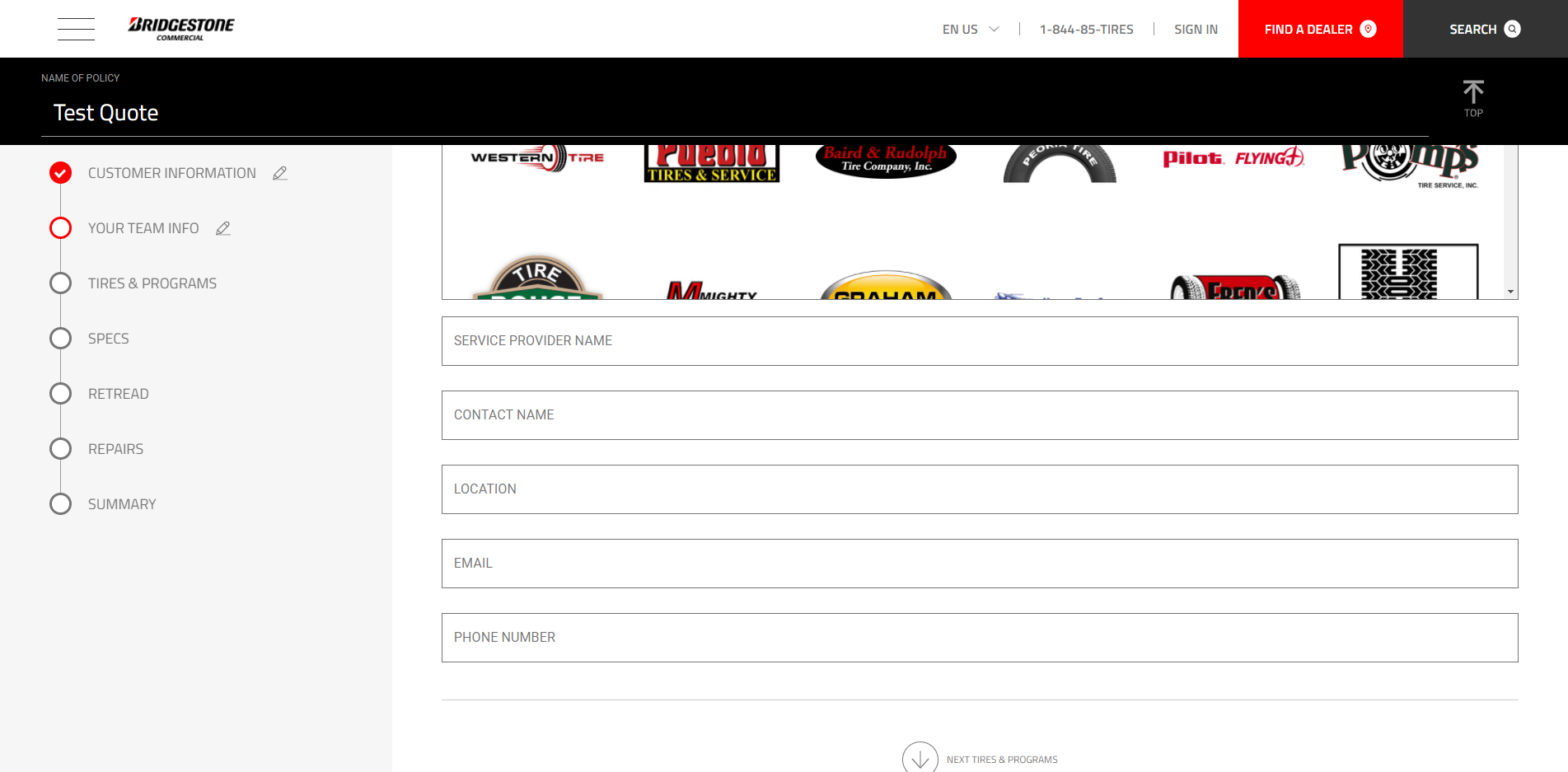 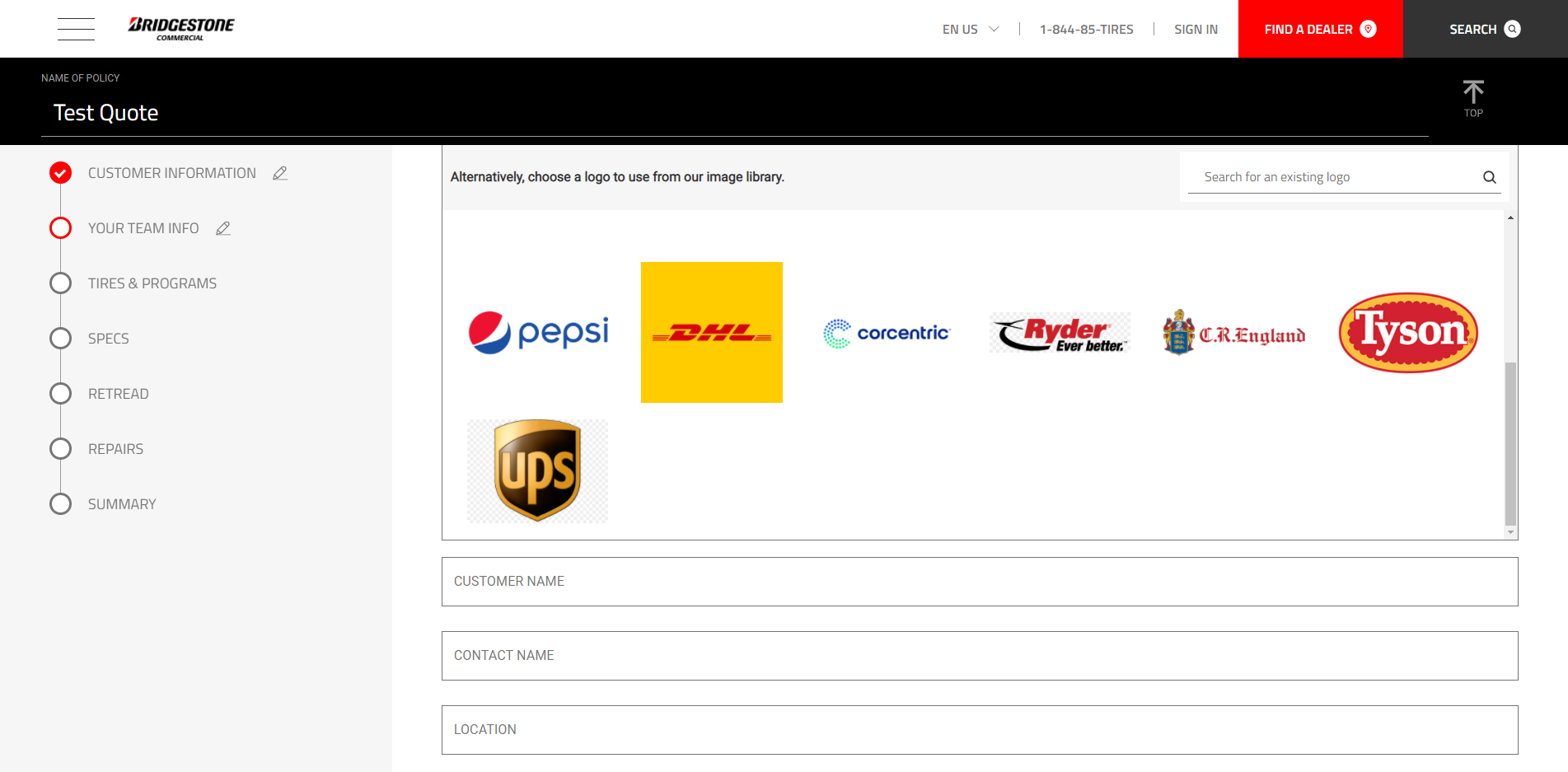 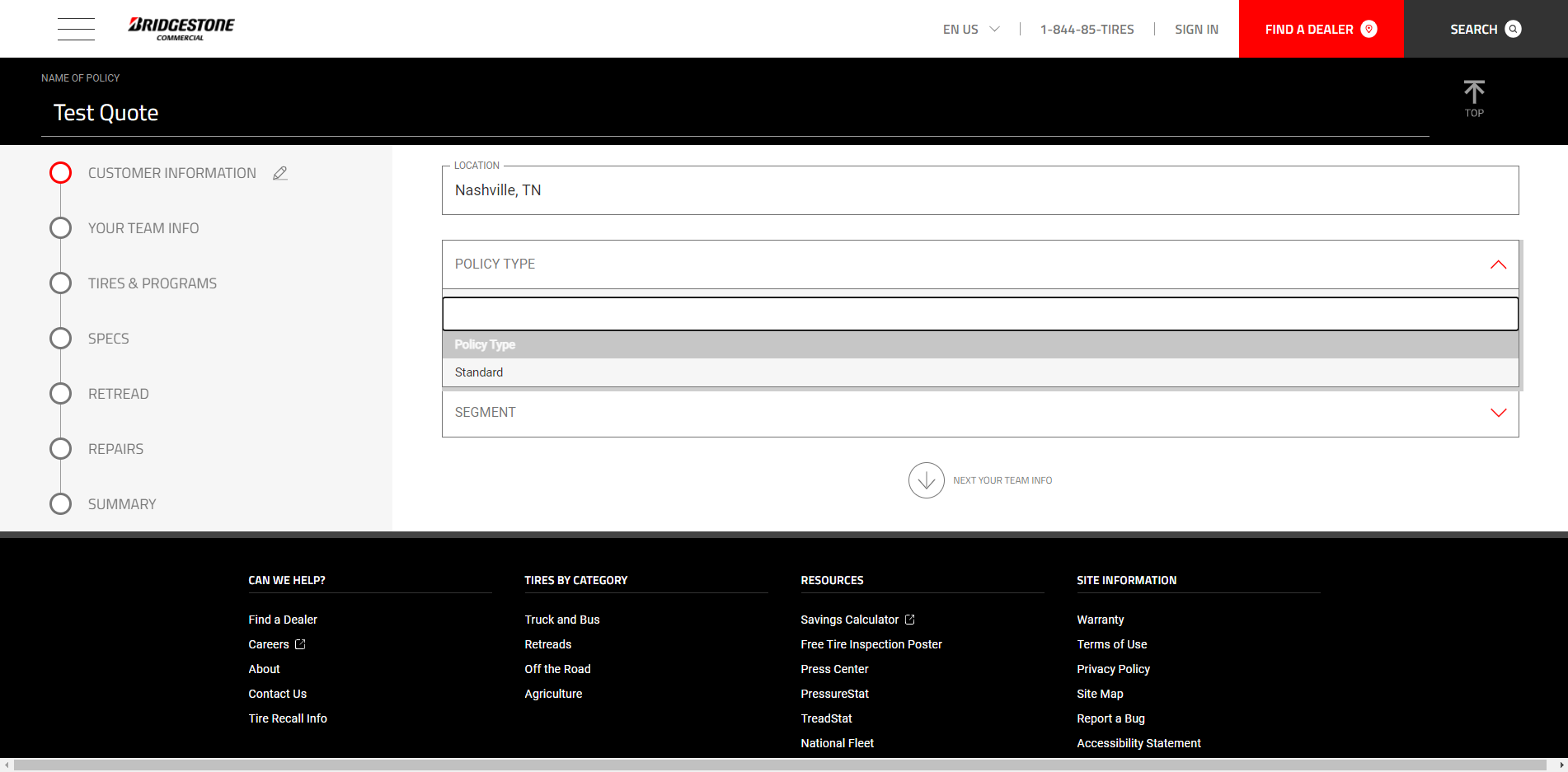 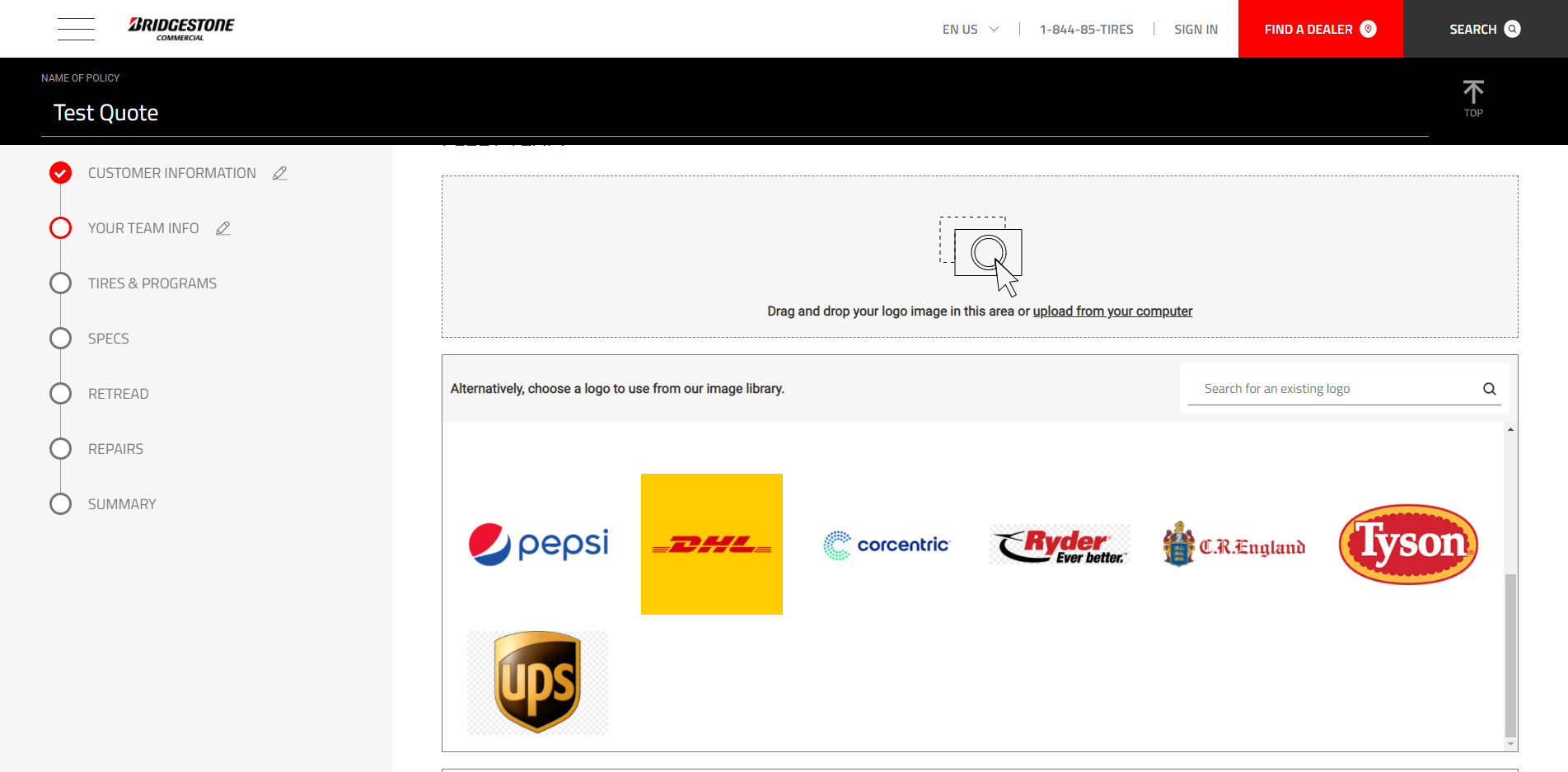 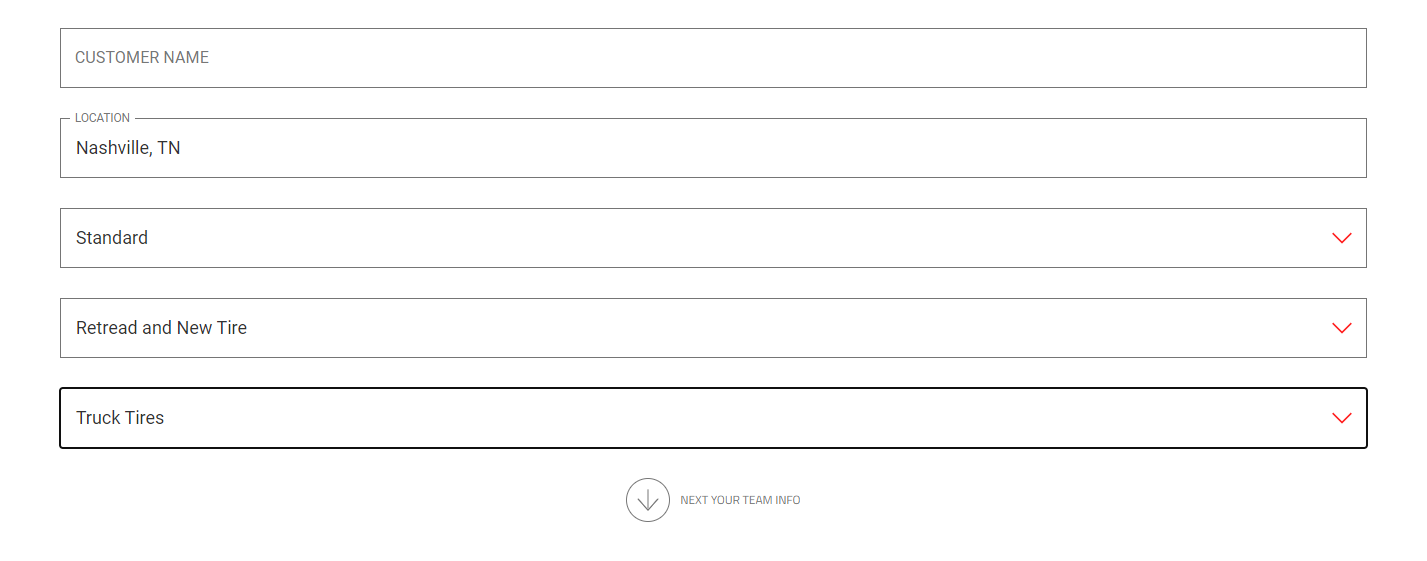 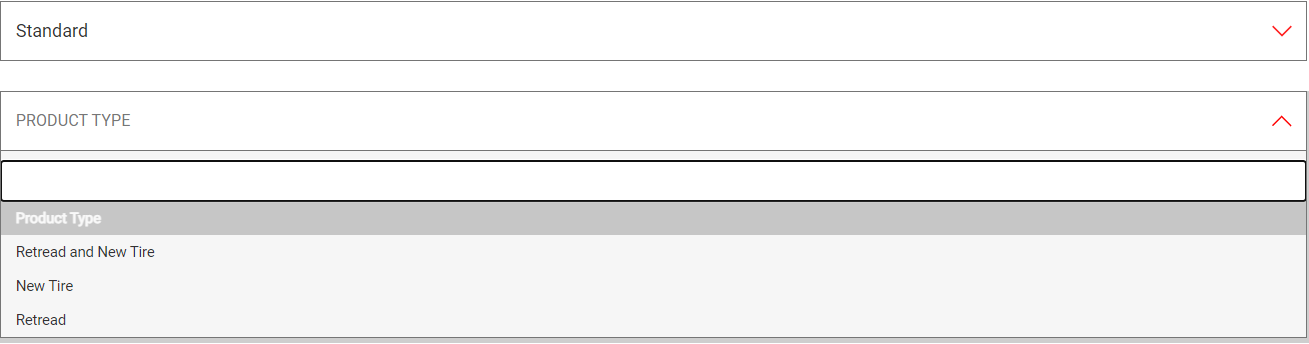 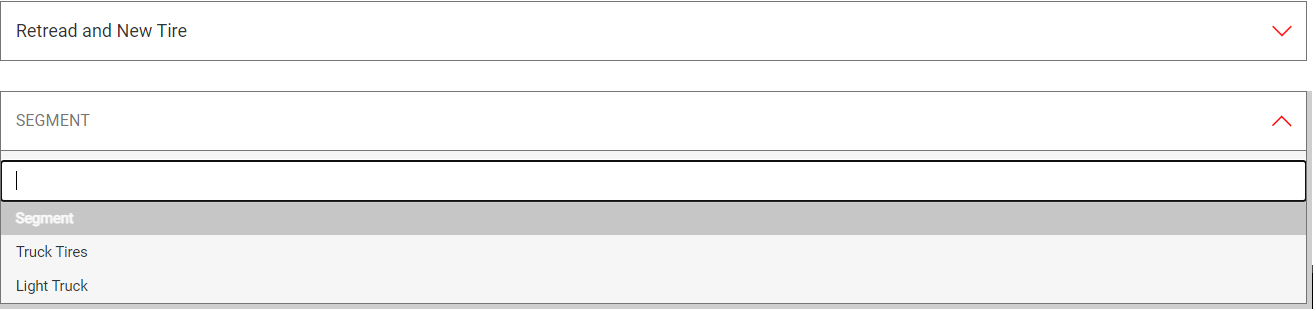 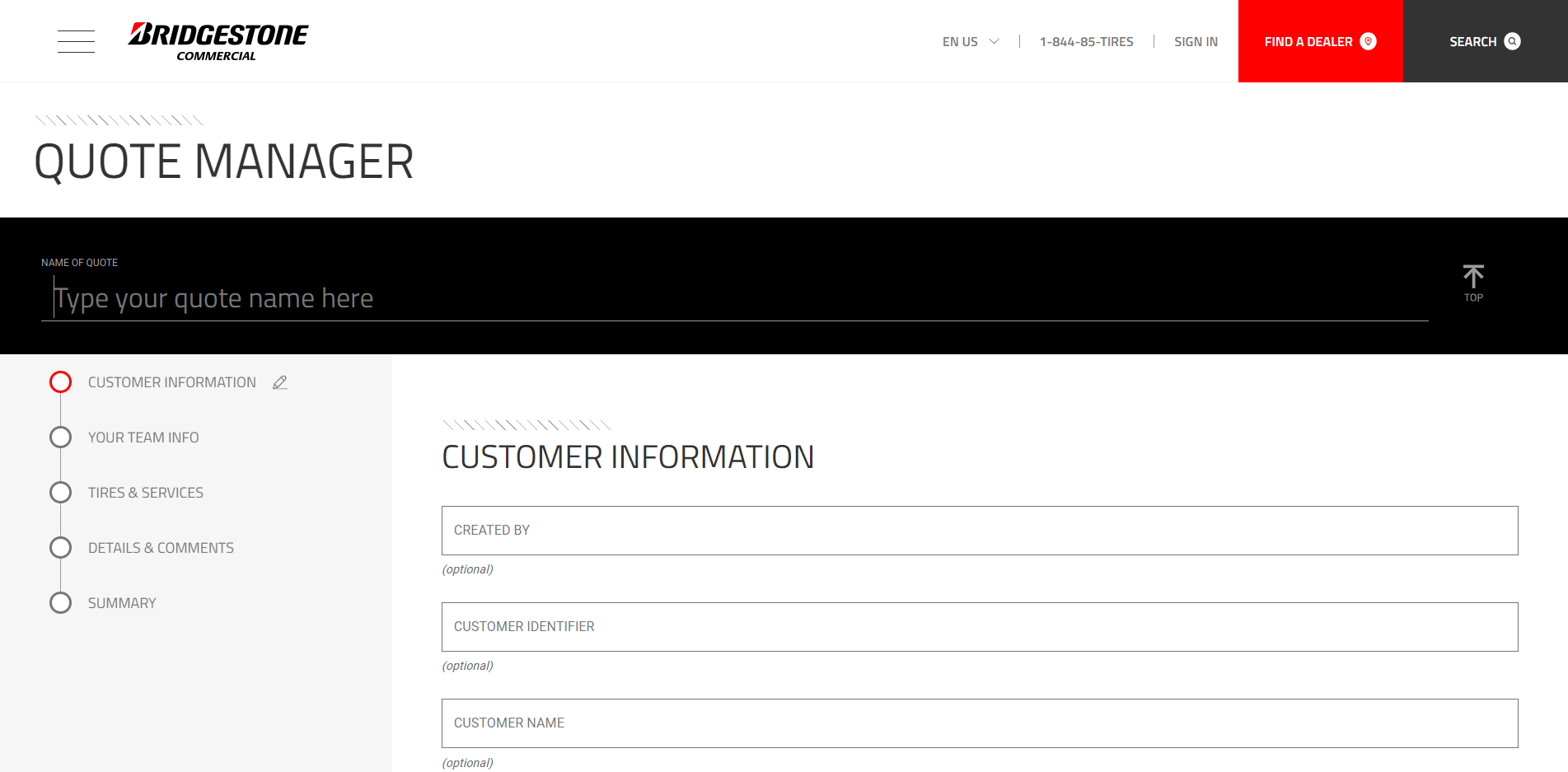 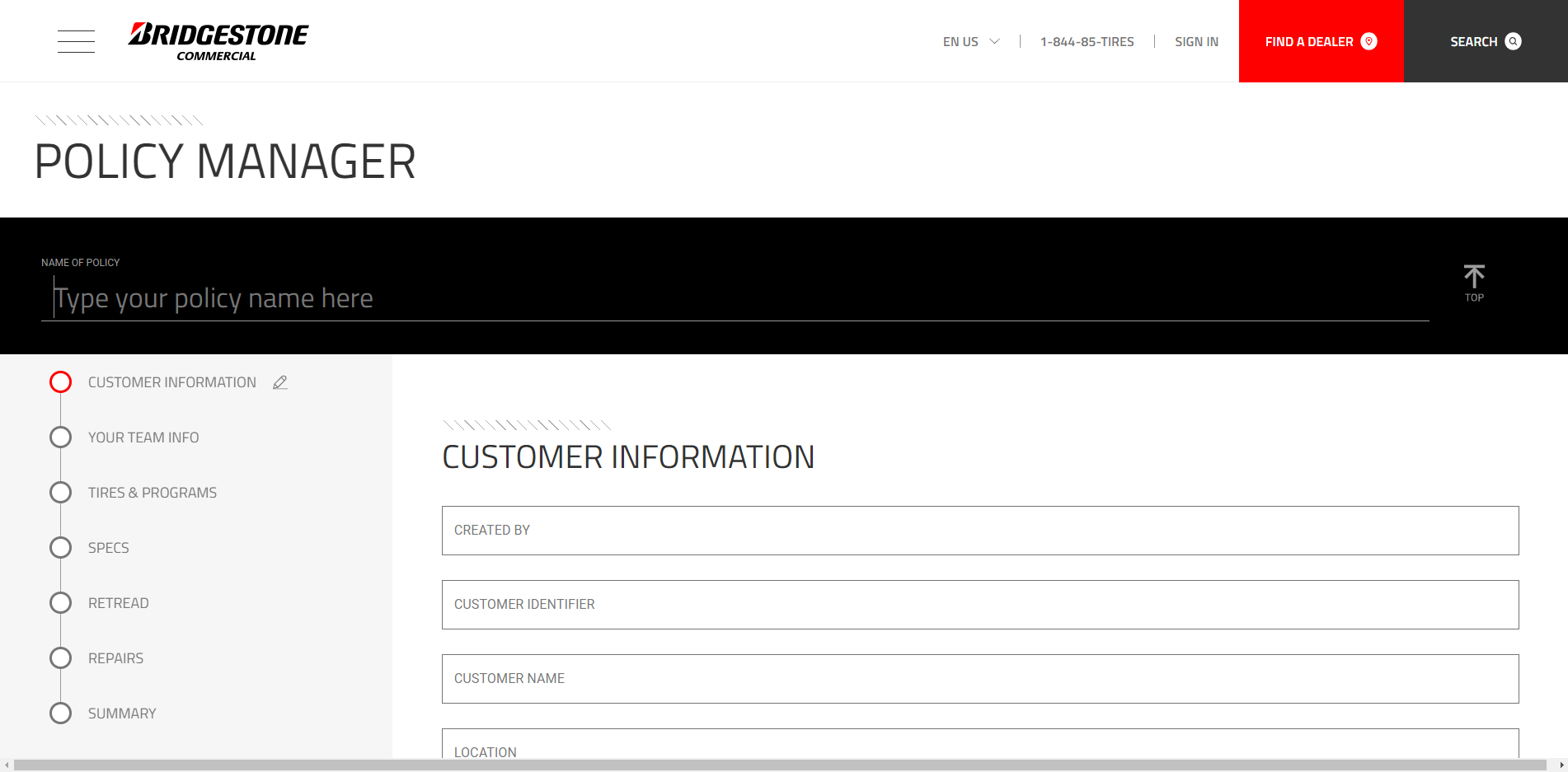 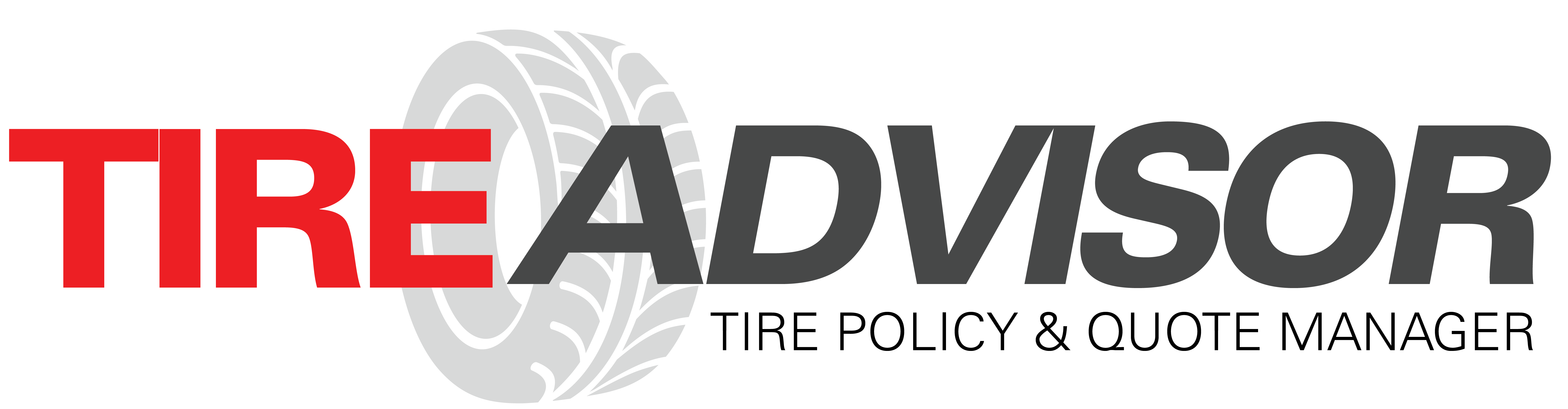 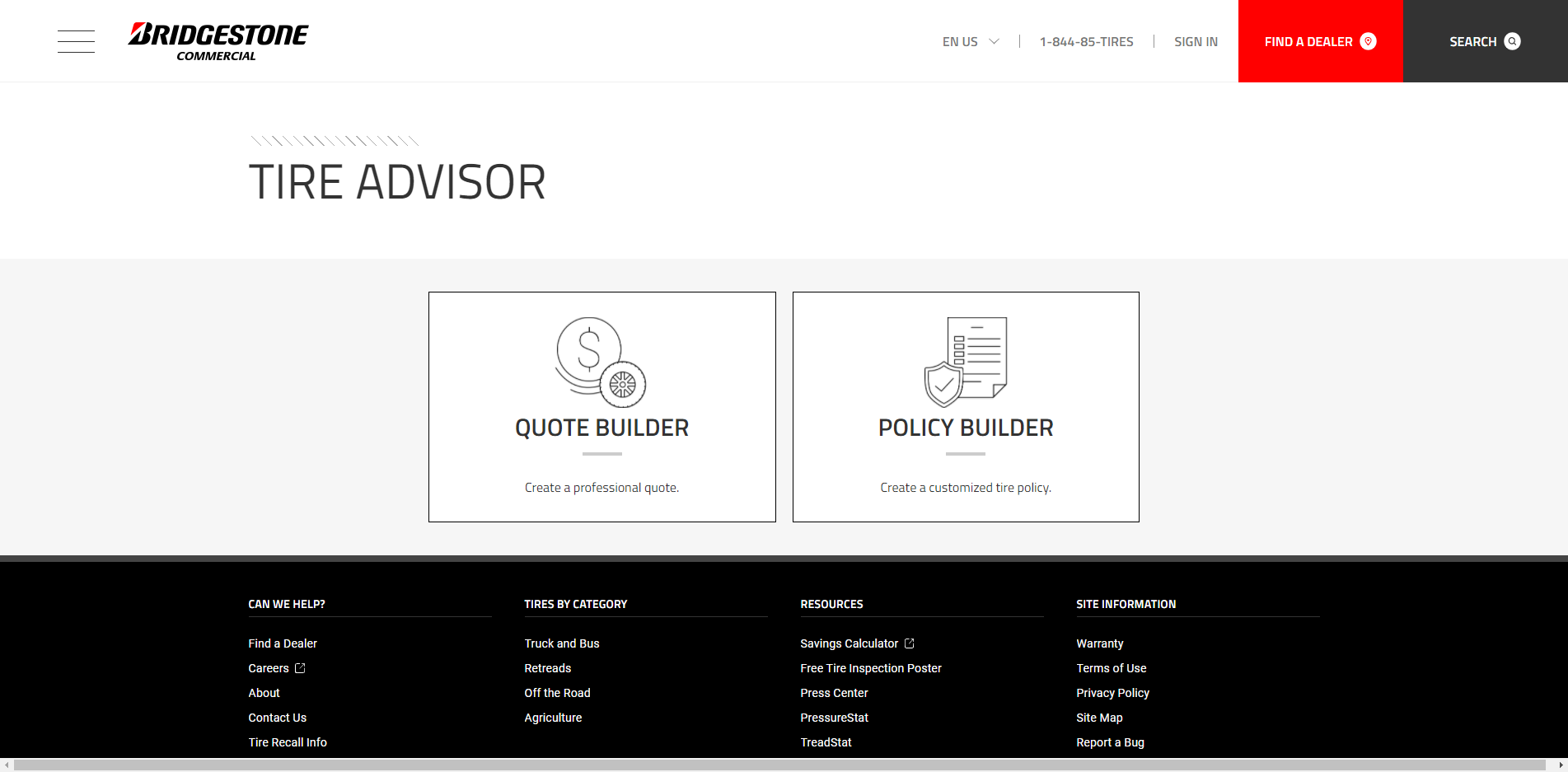 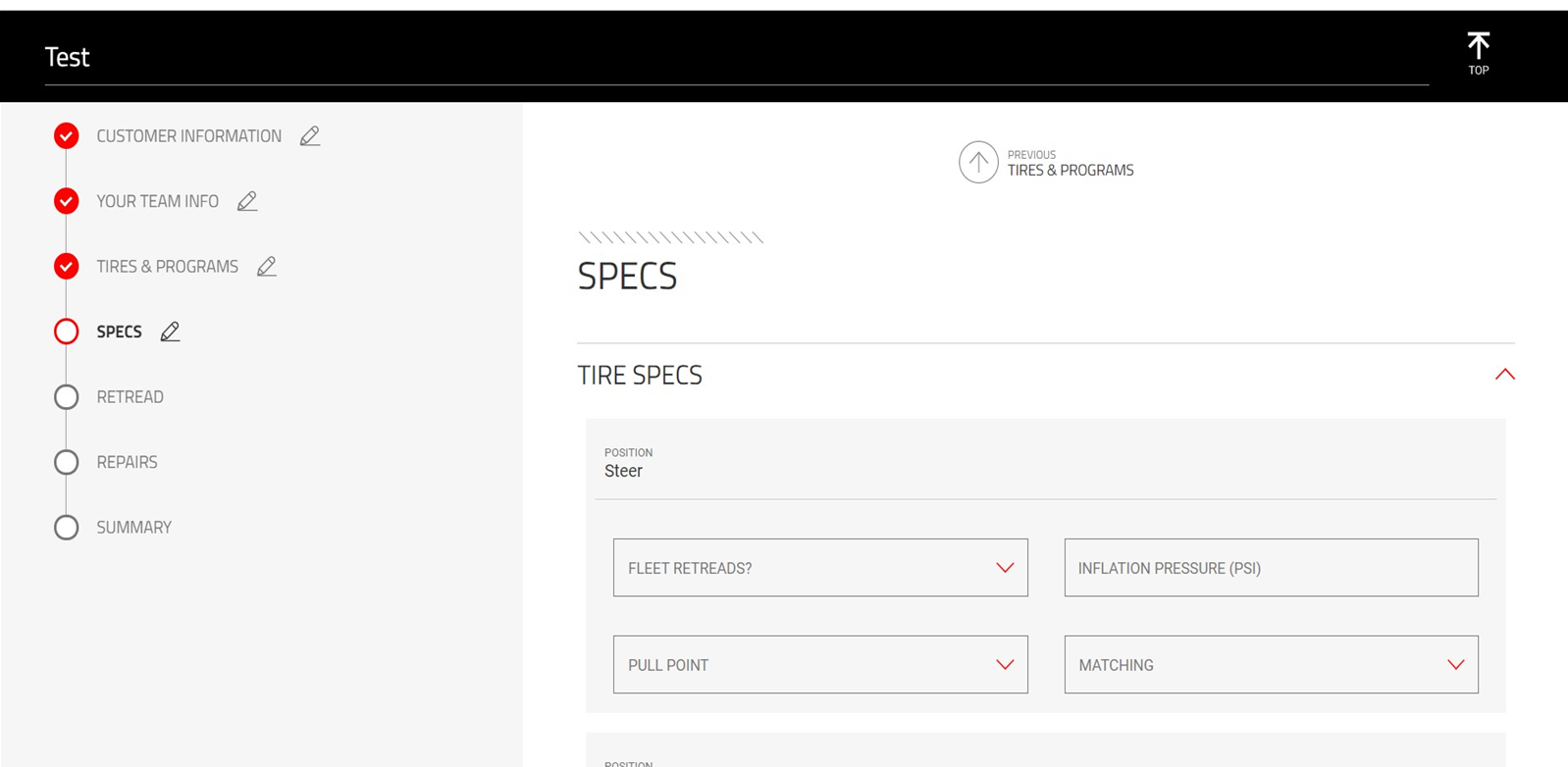 The Specs section will allow the ability to match the specs needed for the policy based on needs. It is first broken down         by Tire and Tire Position. Each section will     allow for different options to match the      Tire Position.
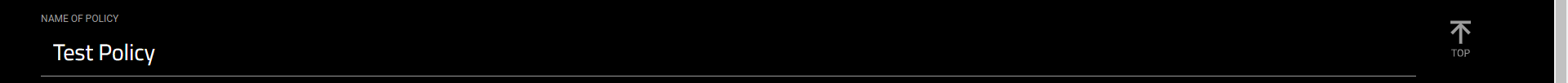 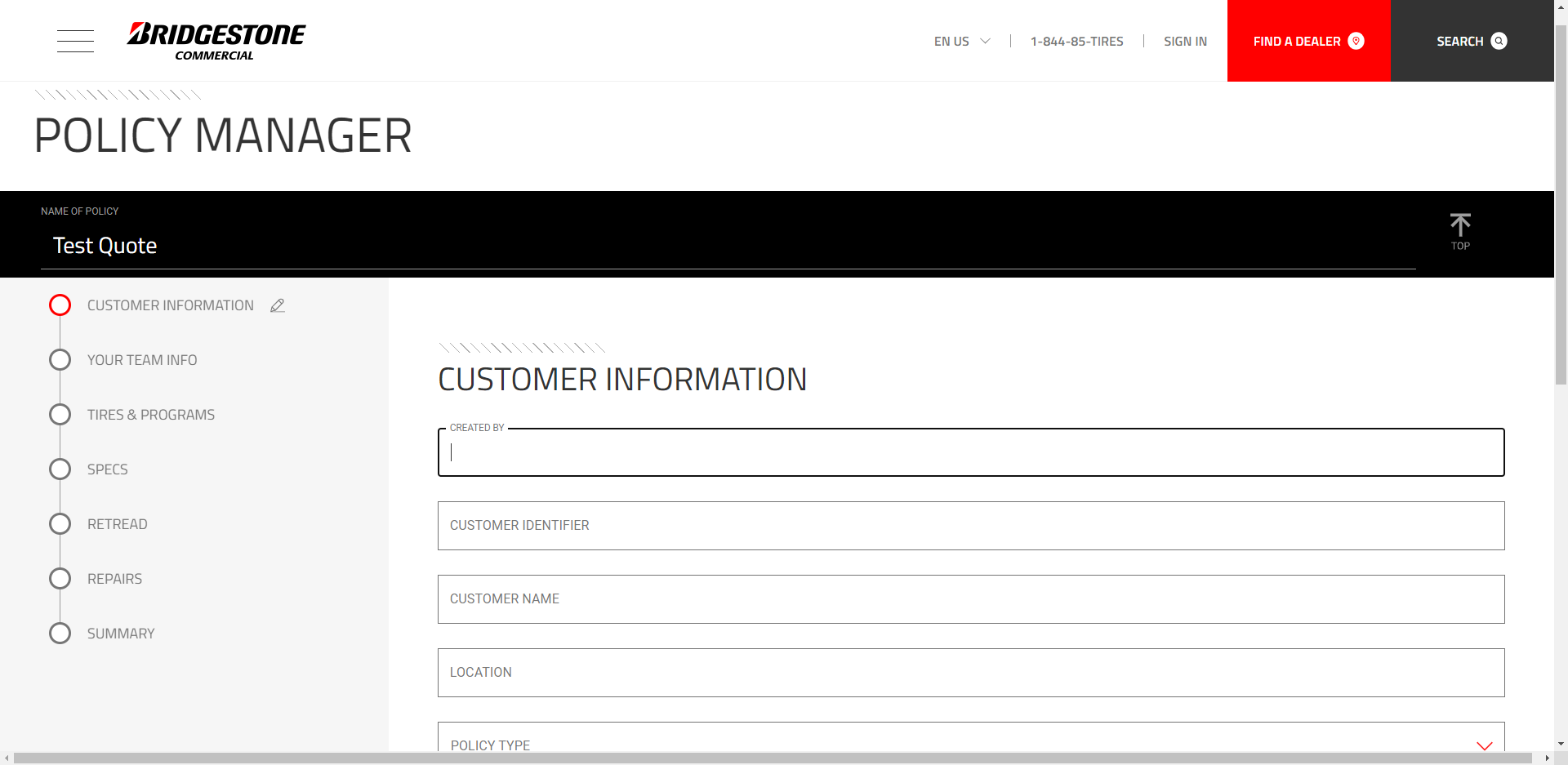 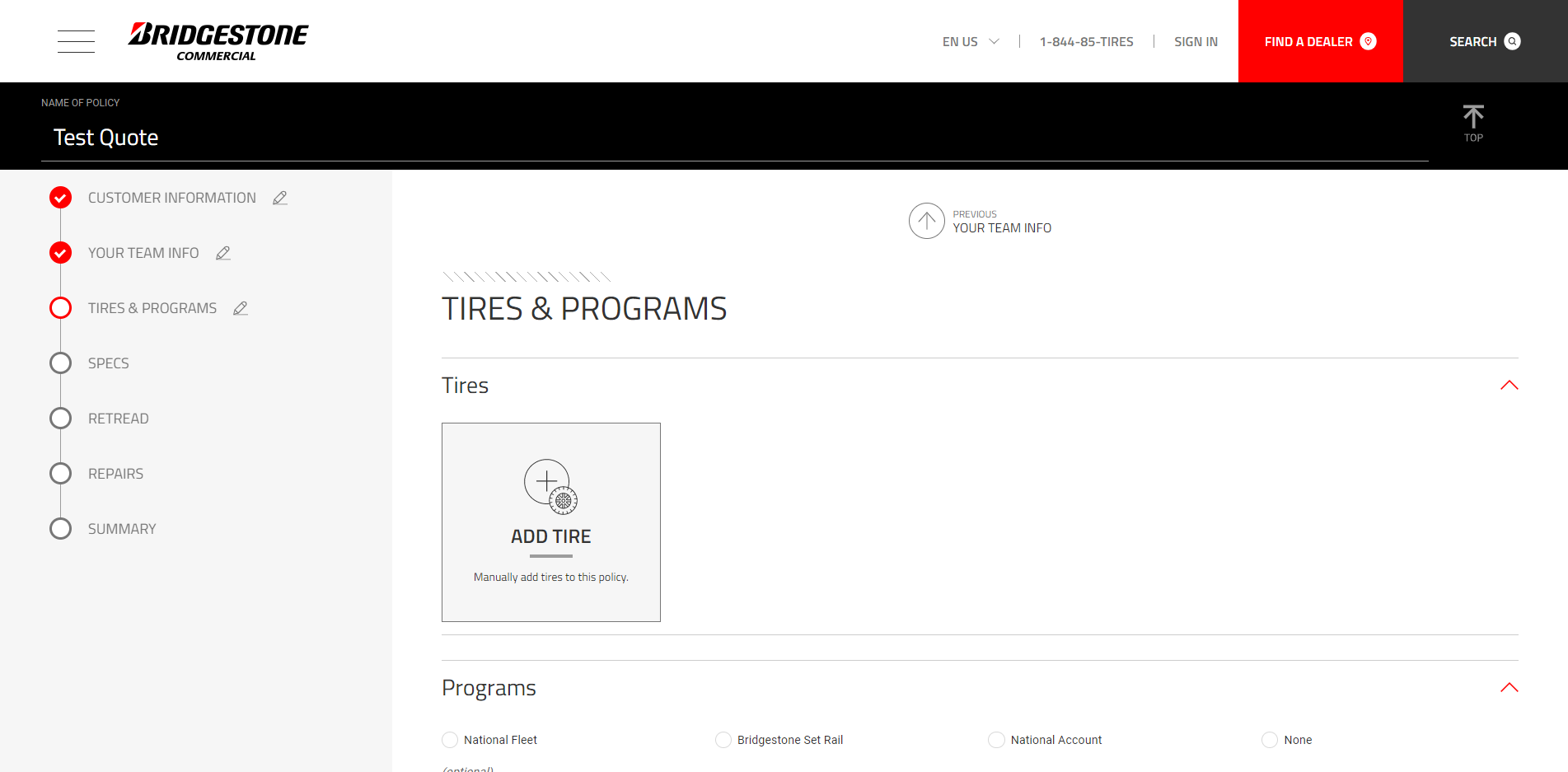 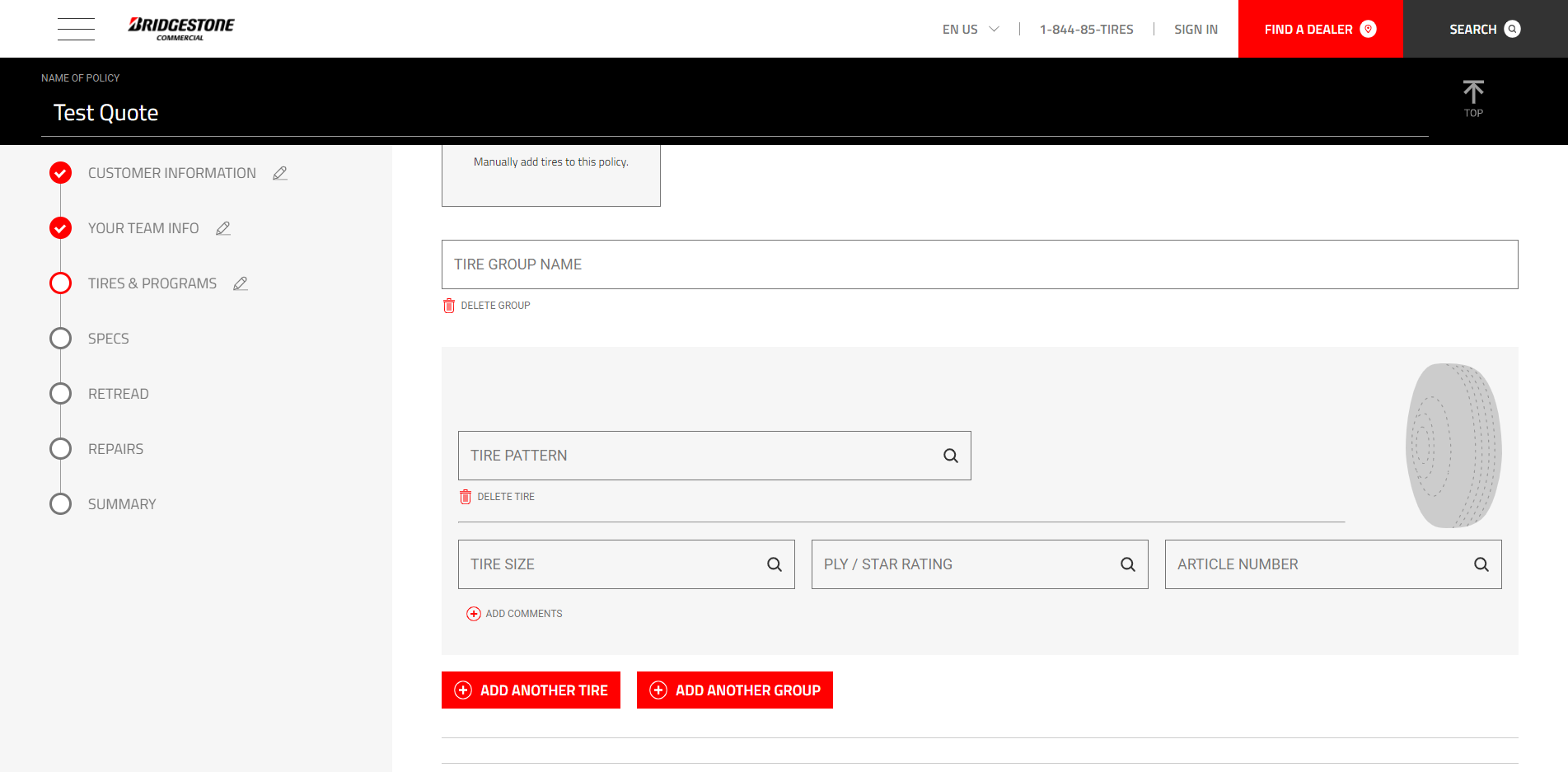 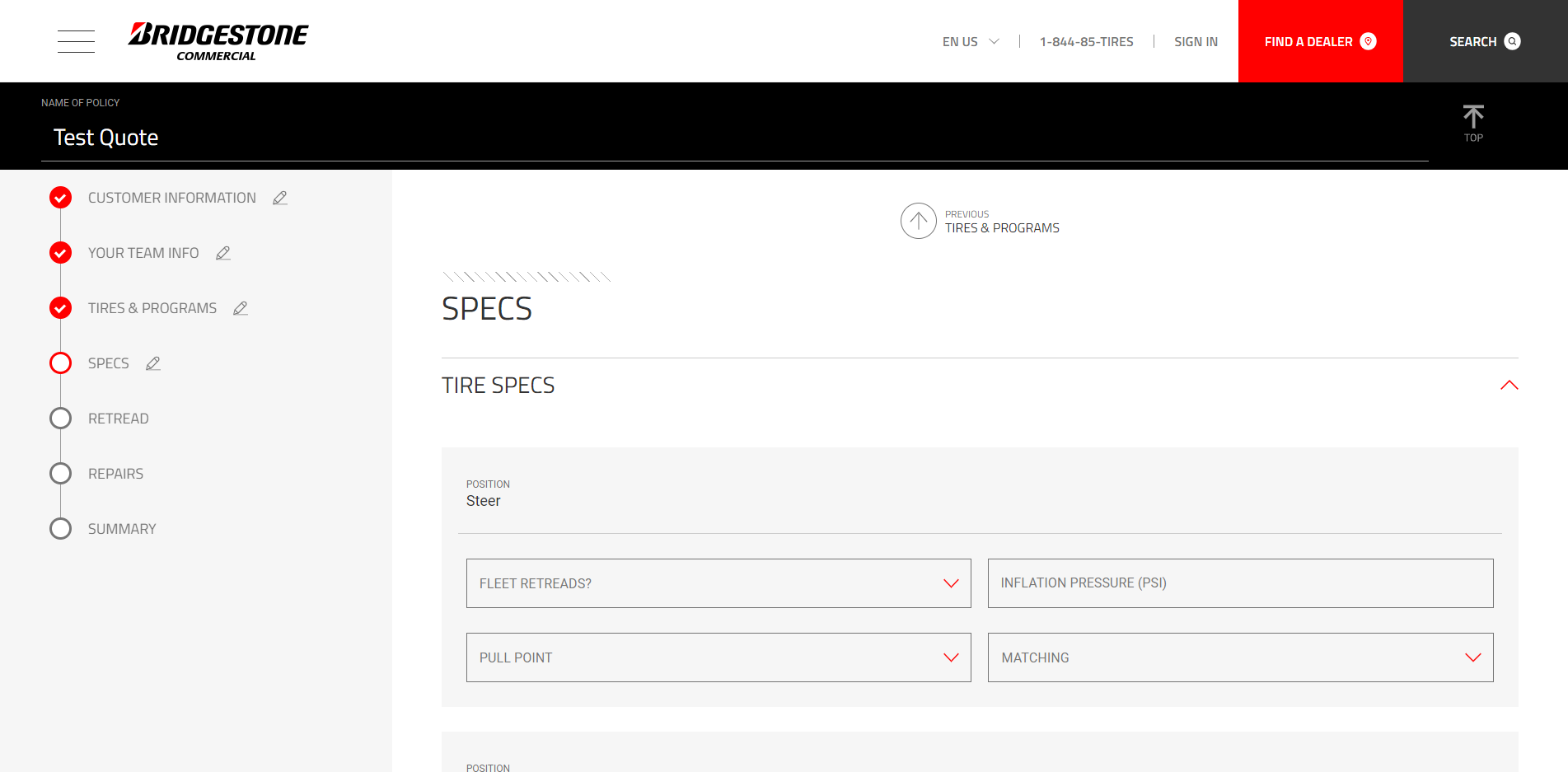 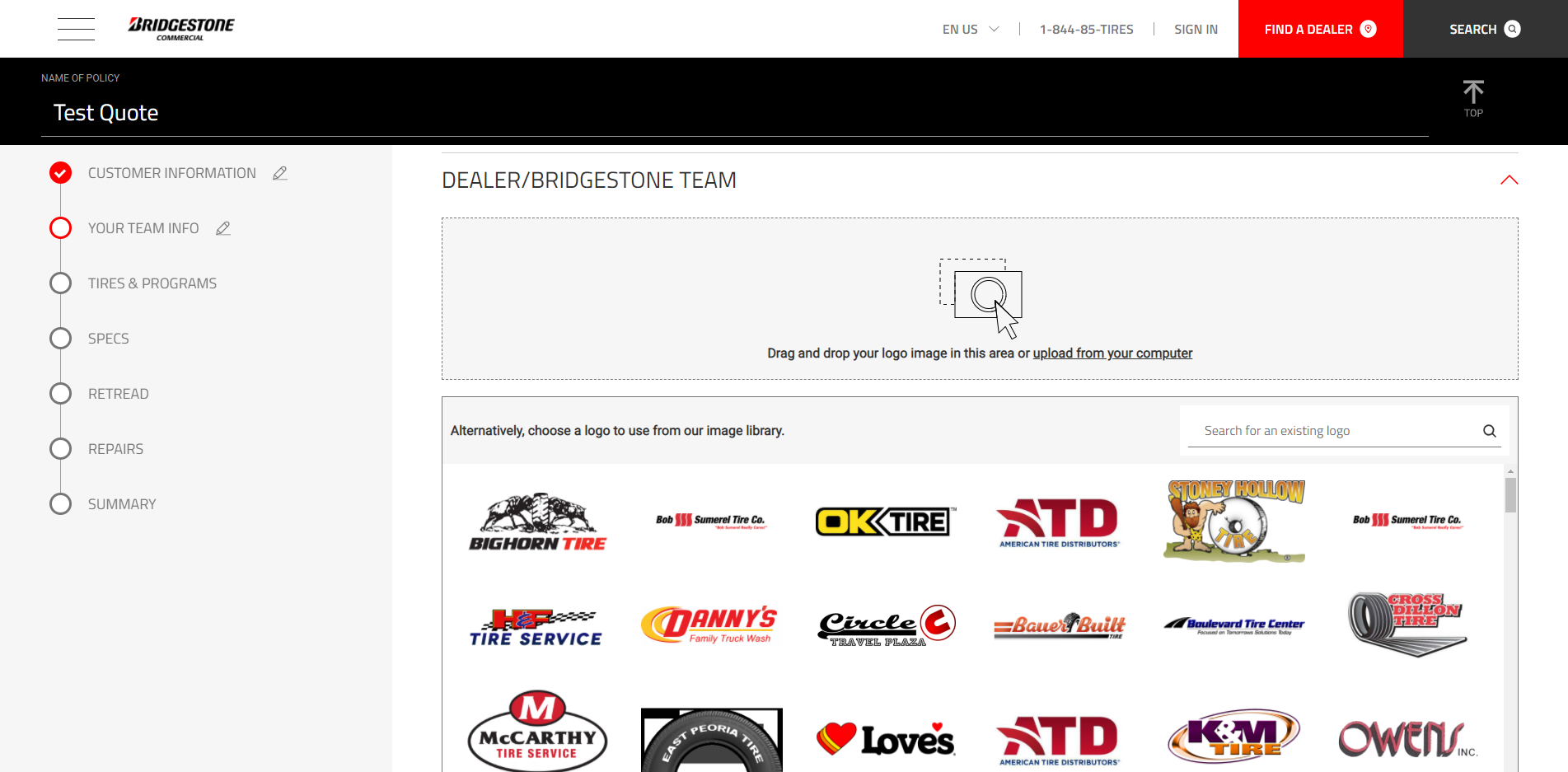 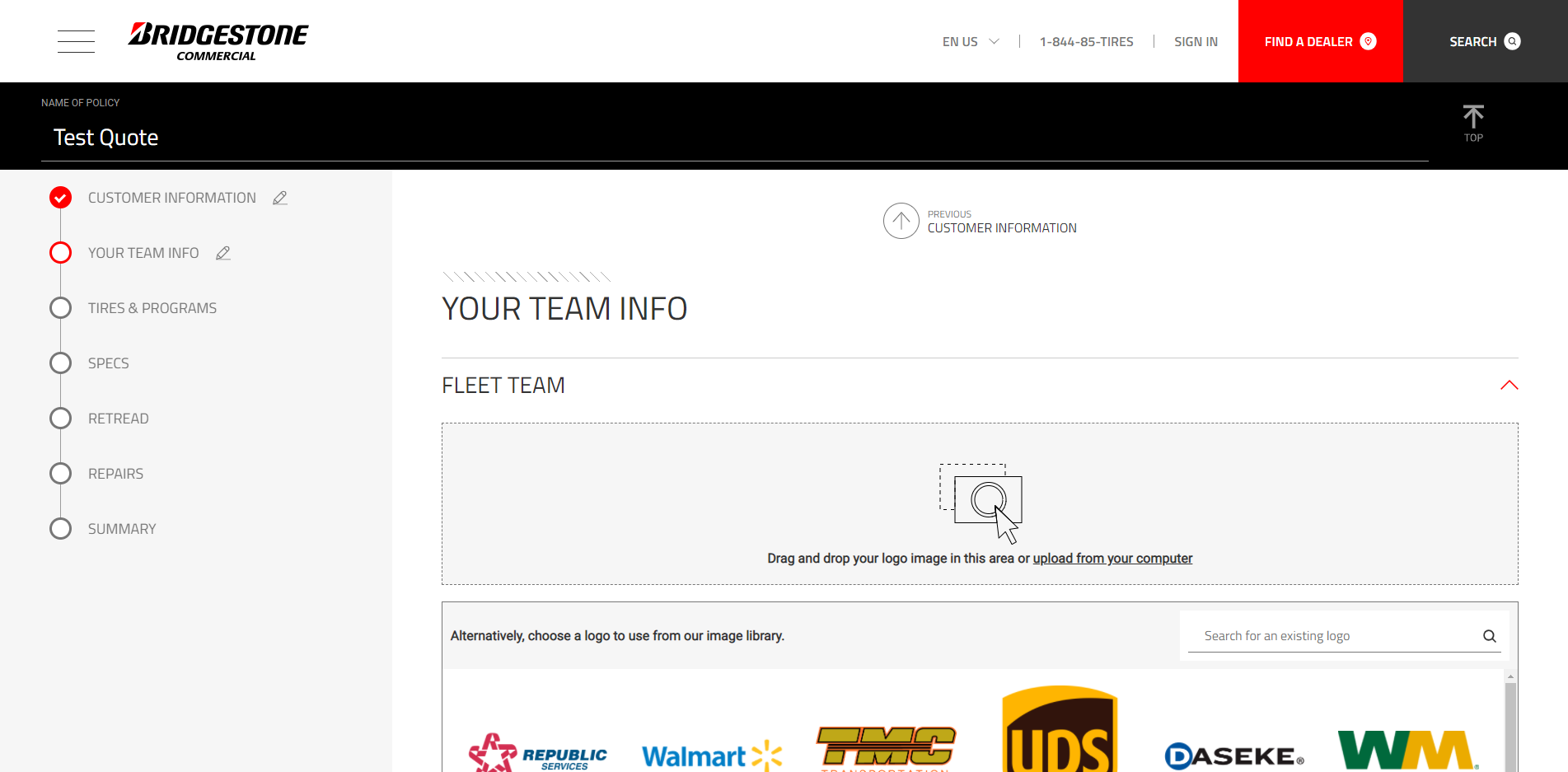 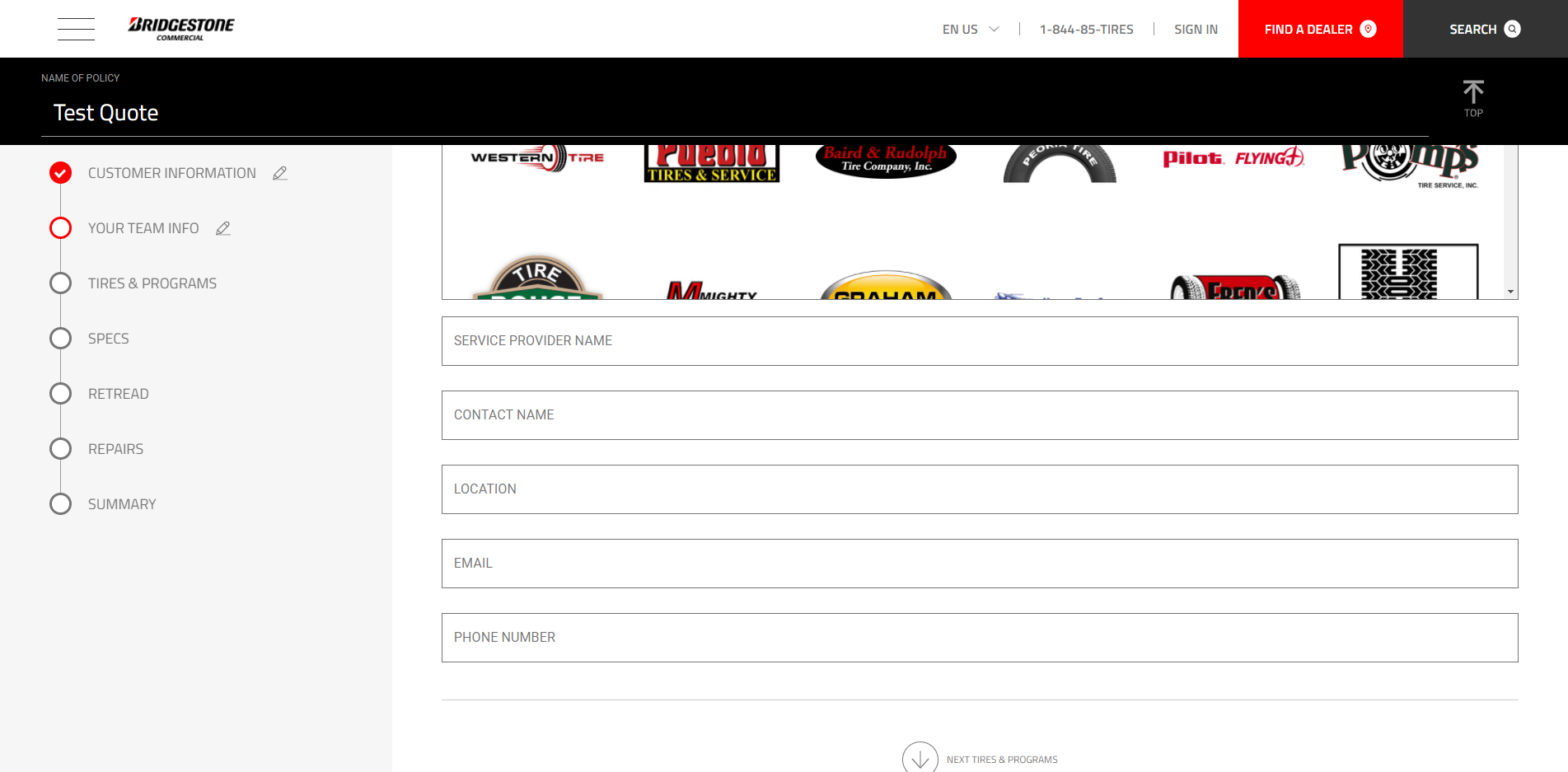 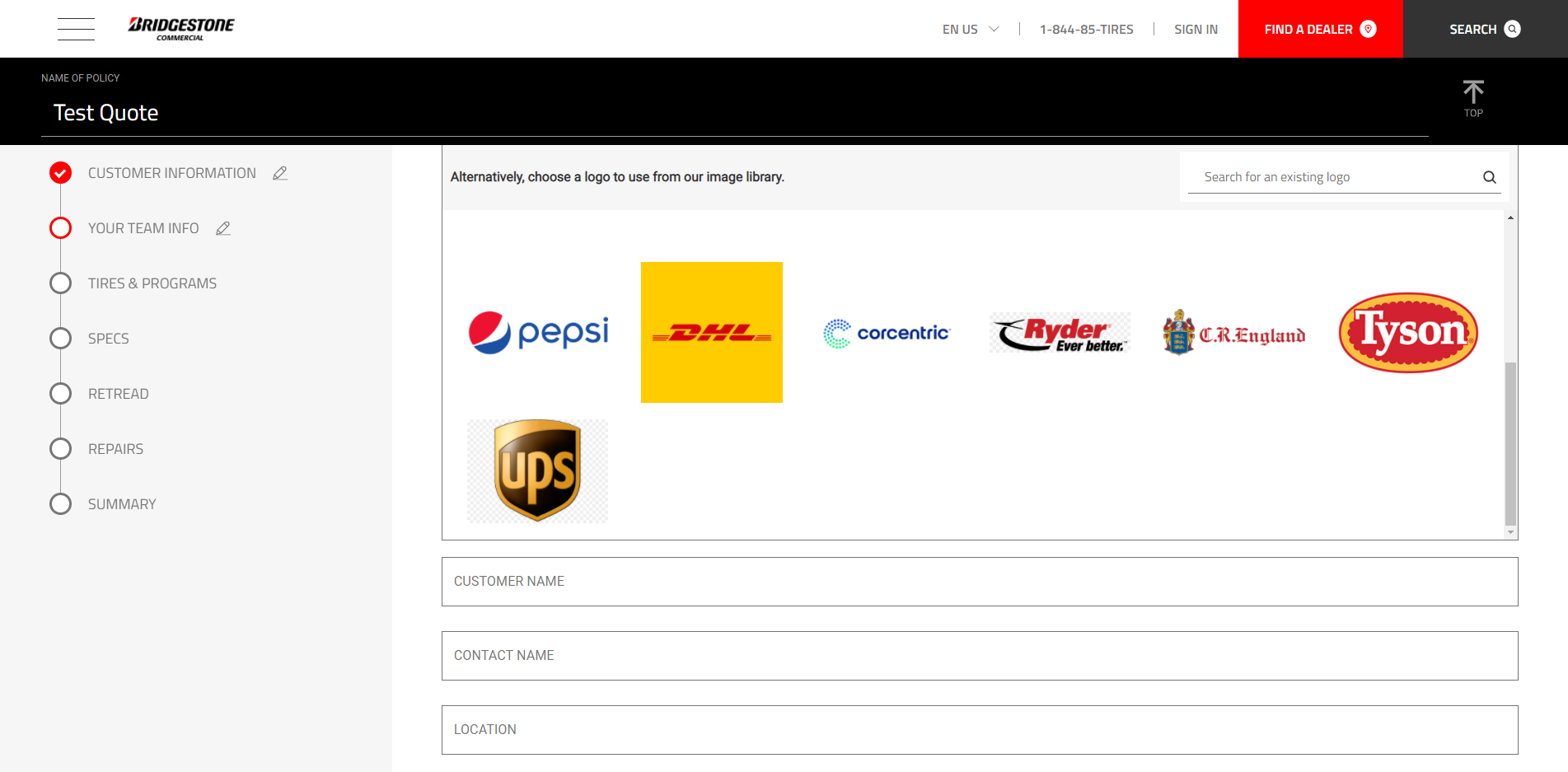 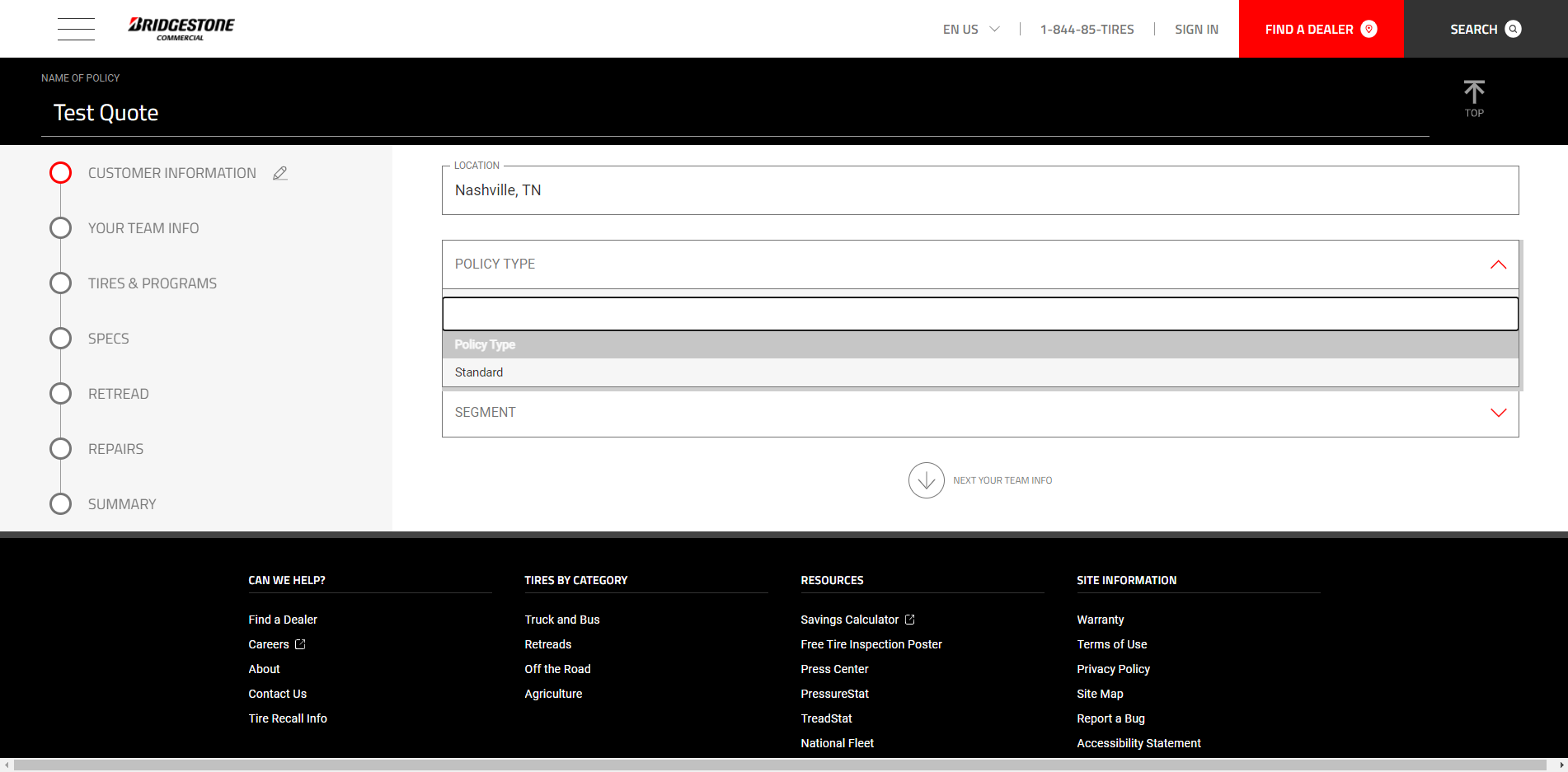 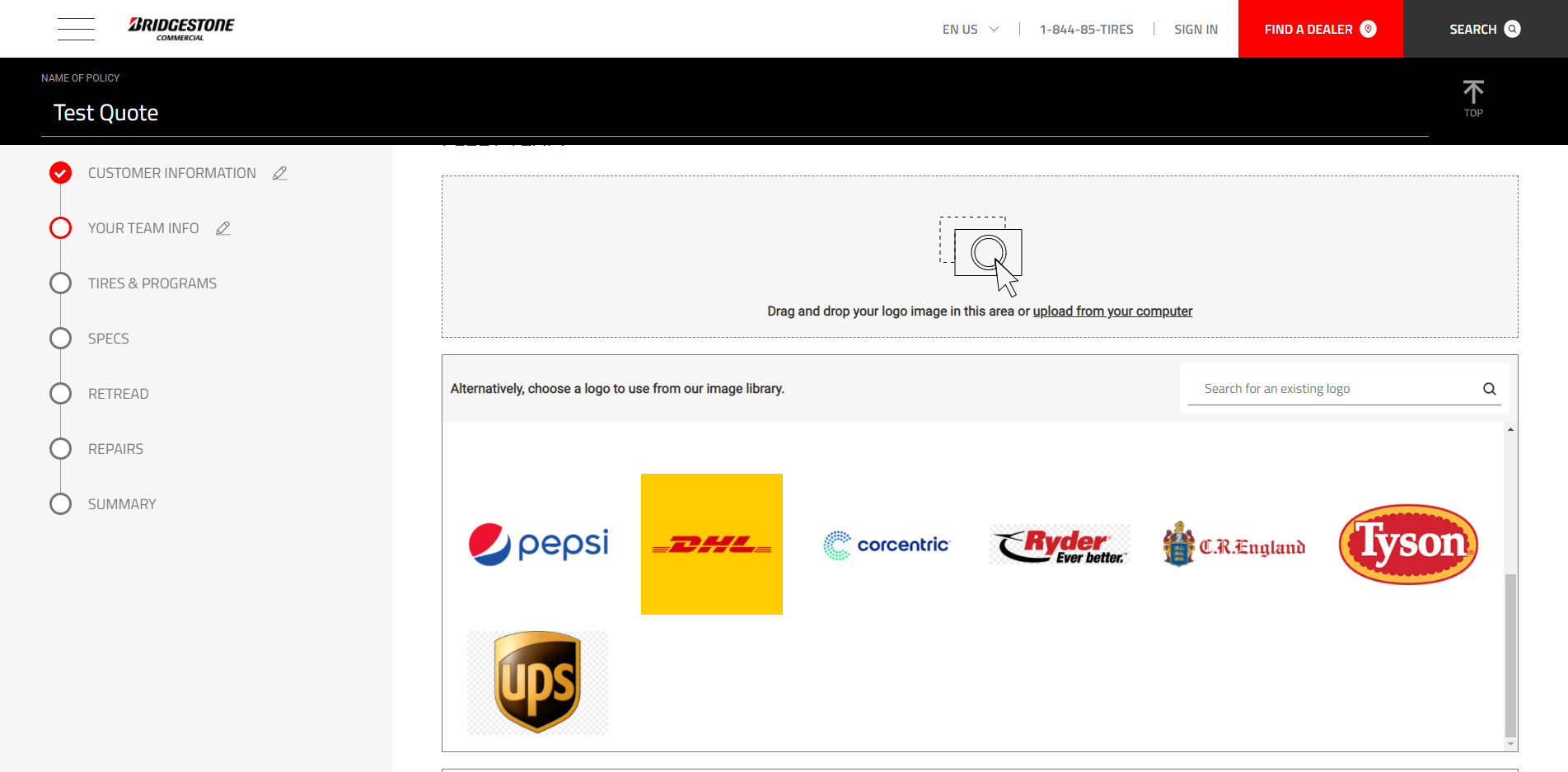 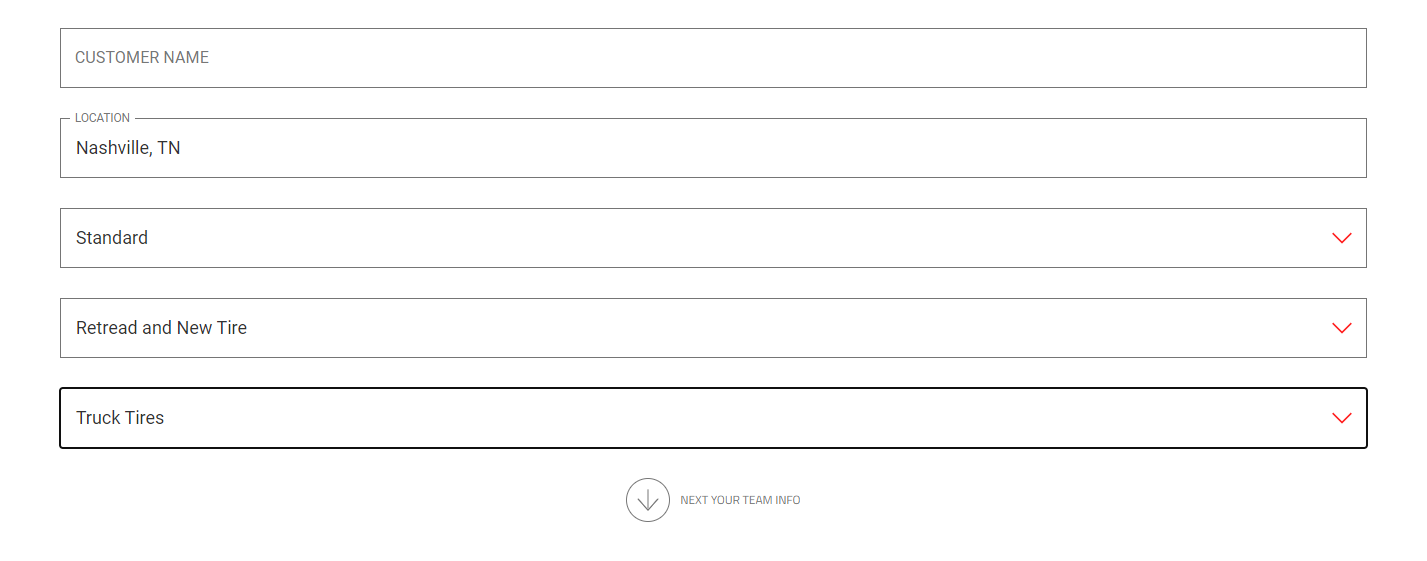 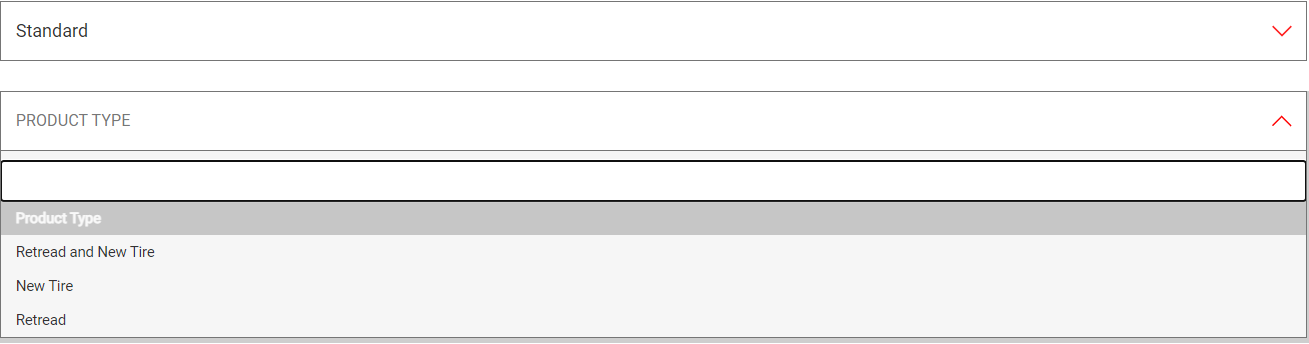 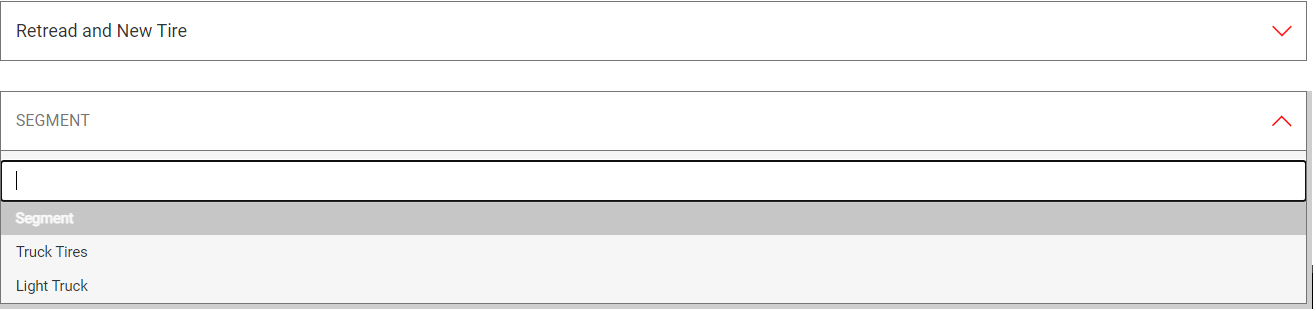 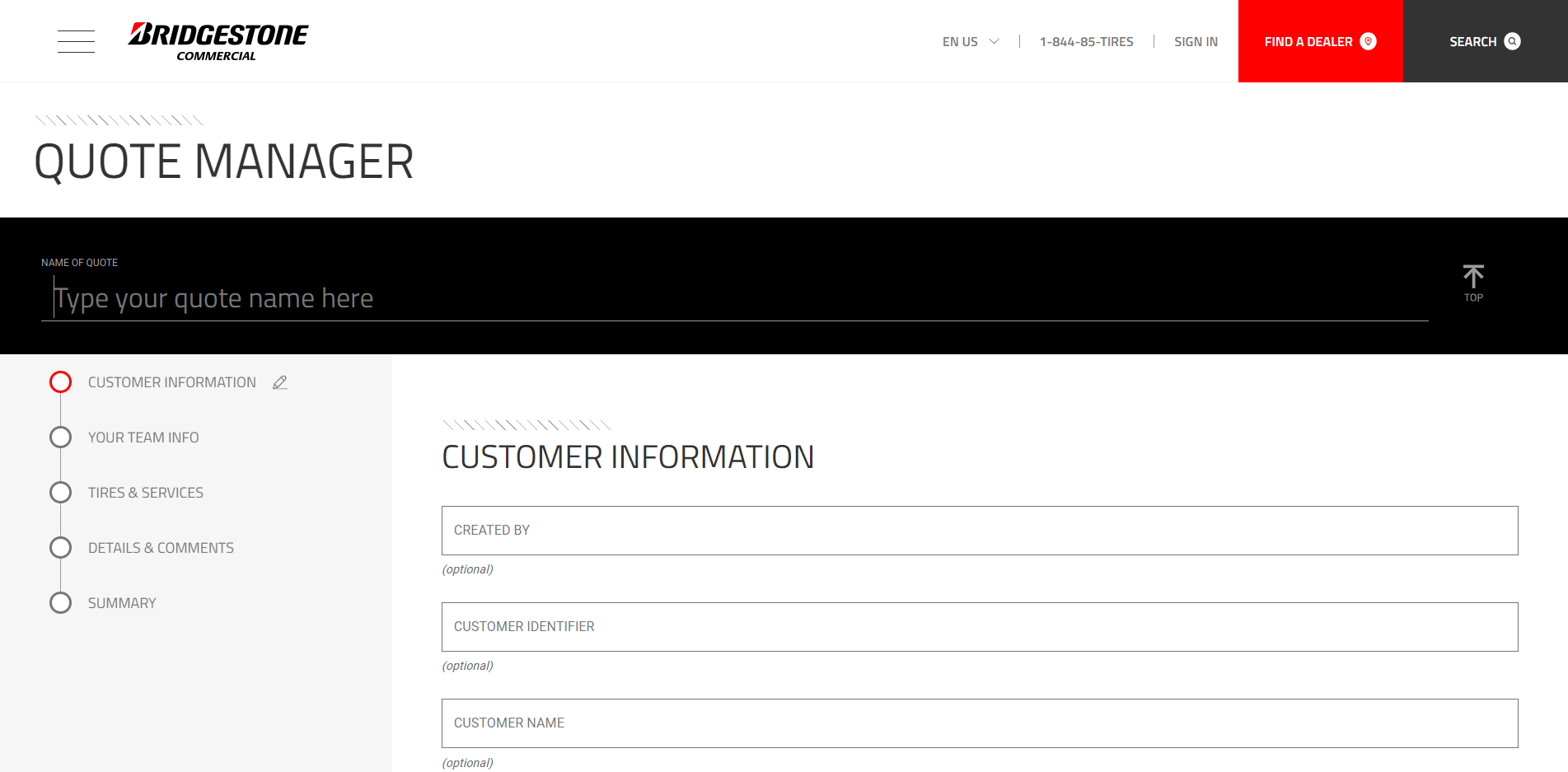 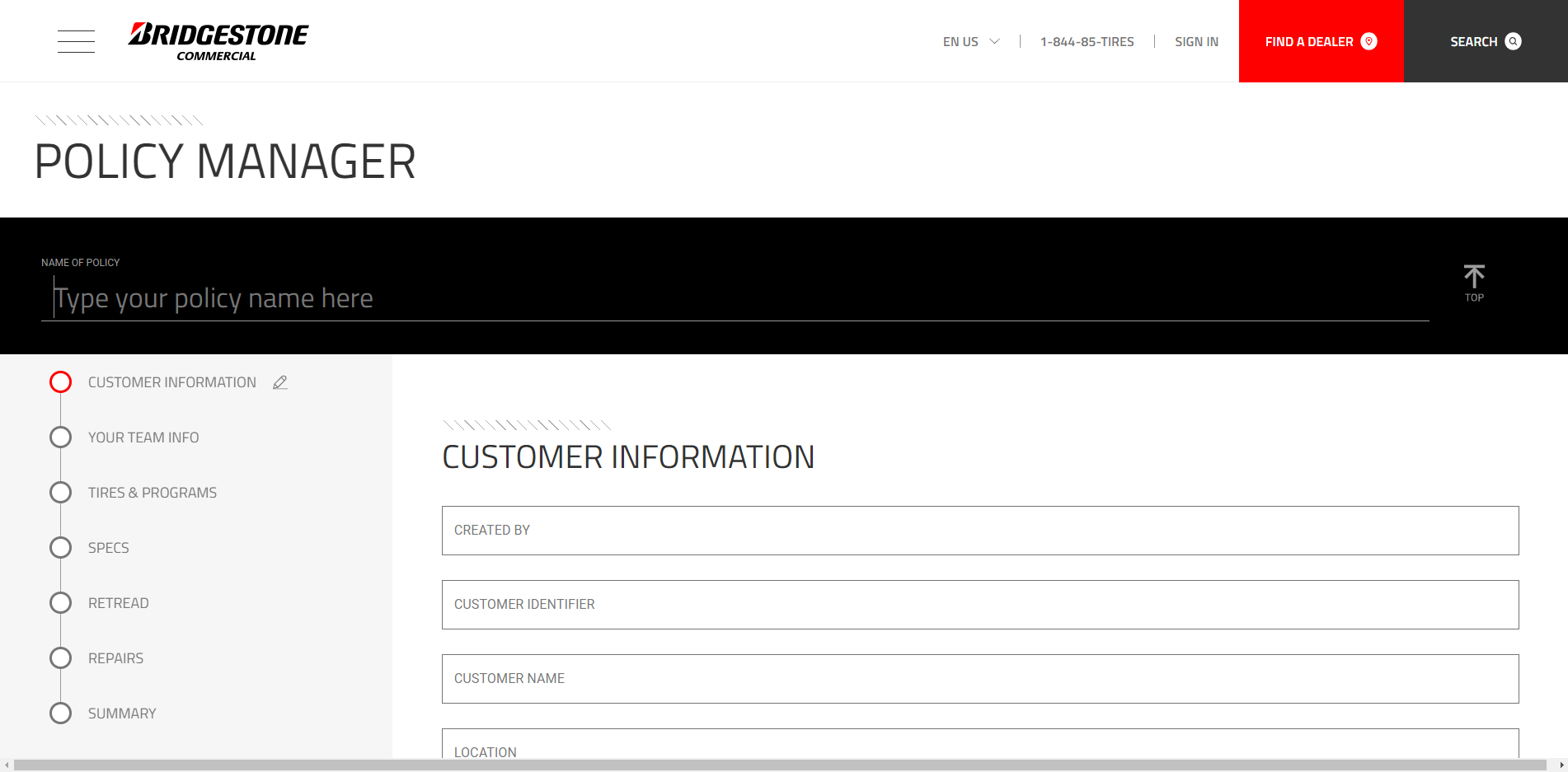 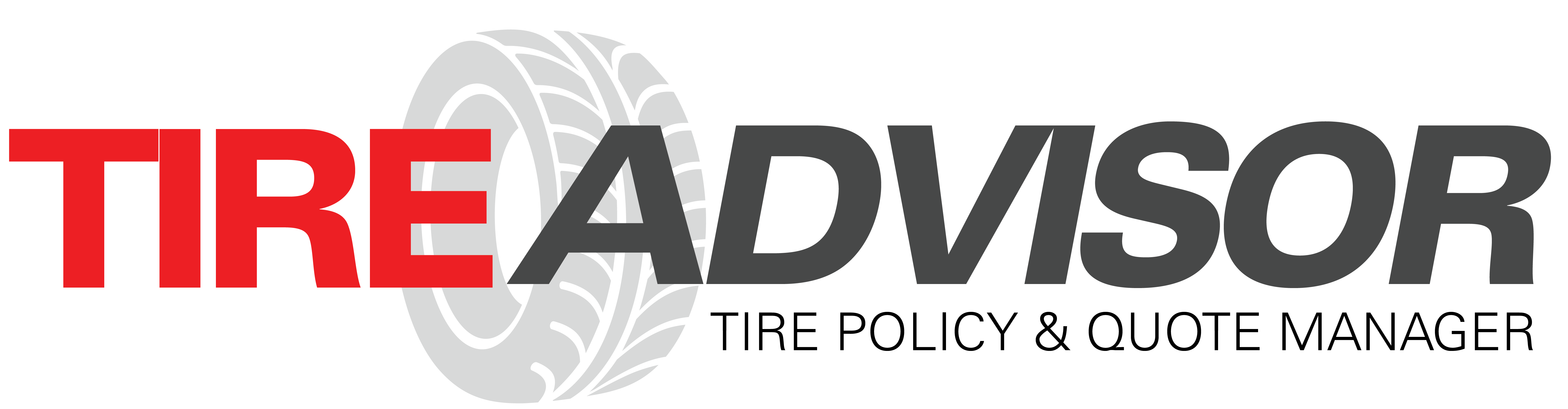 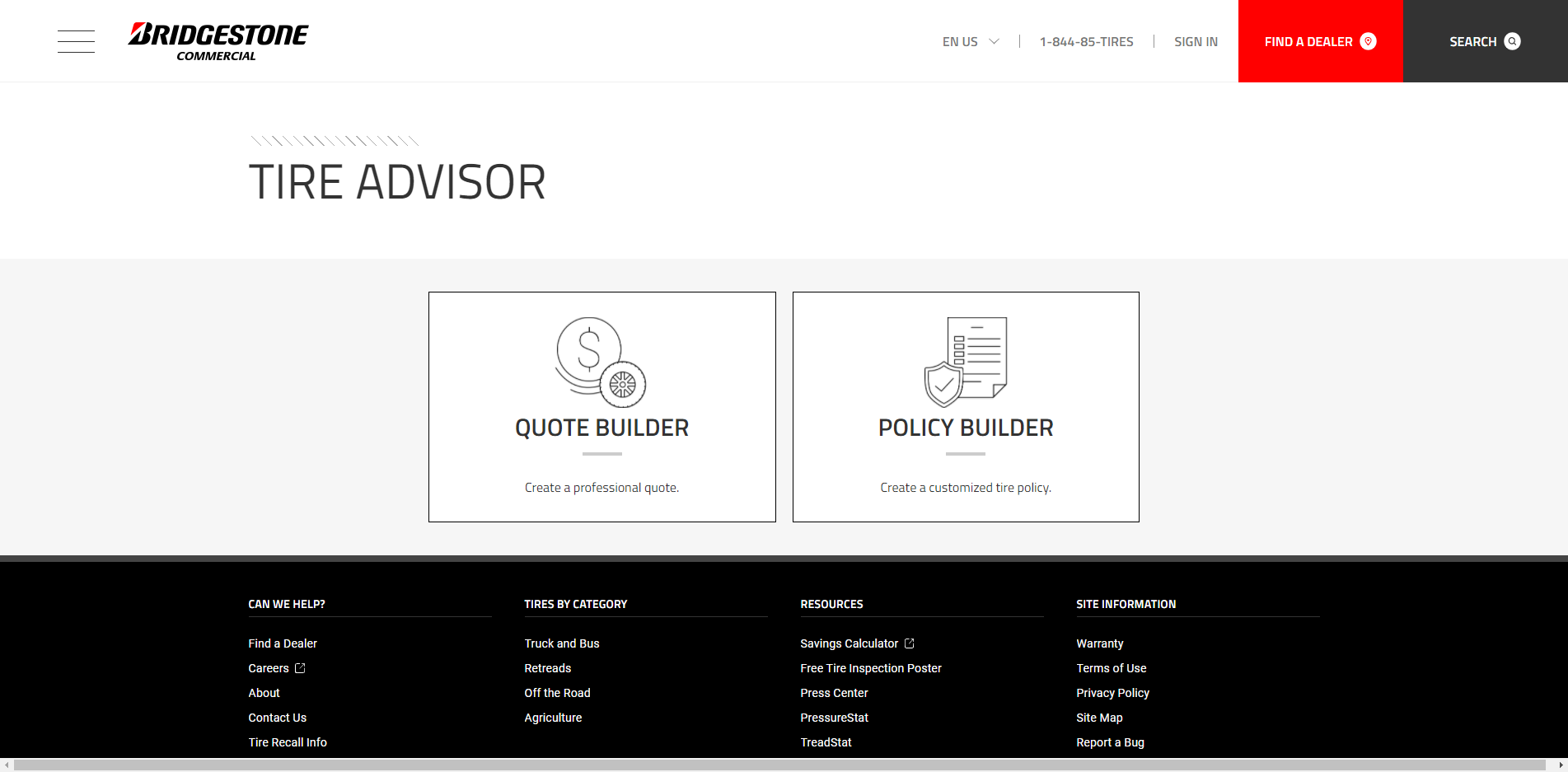 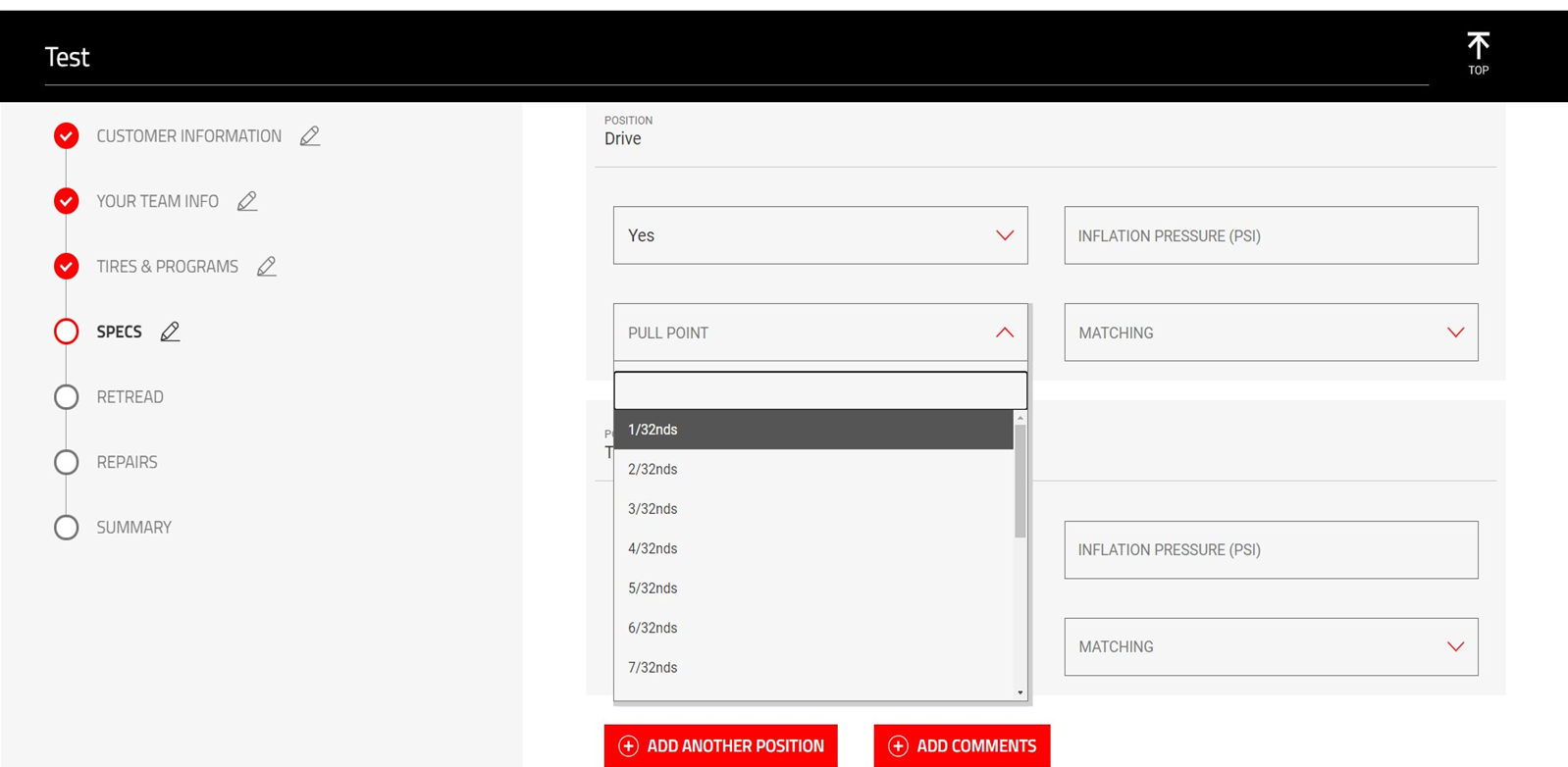 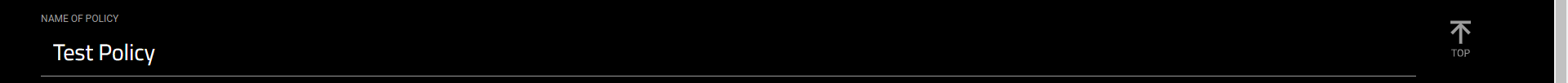 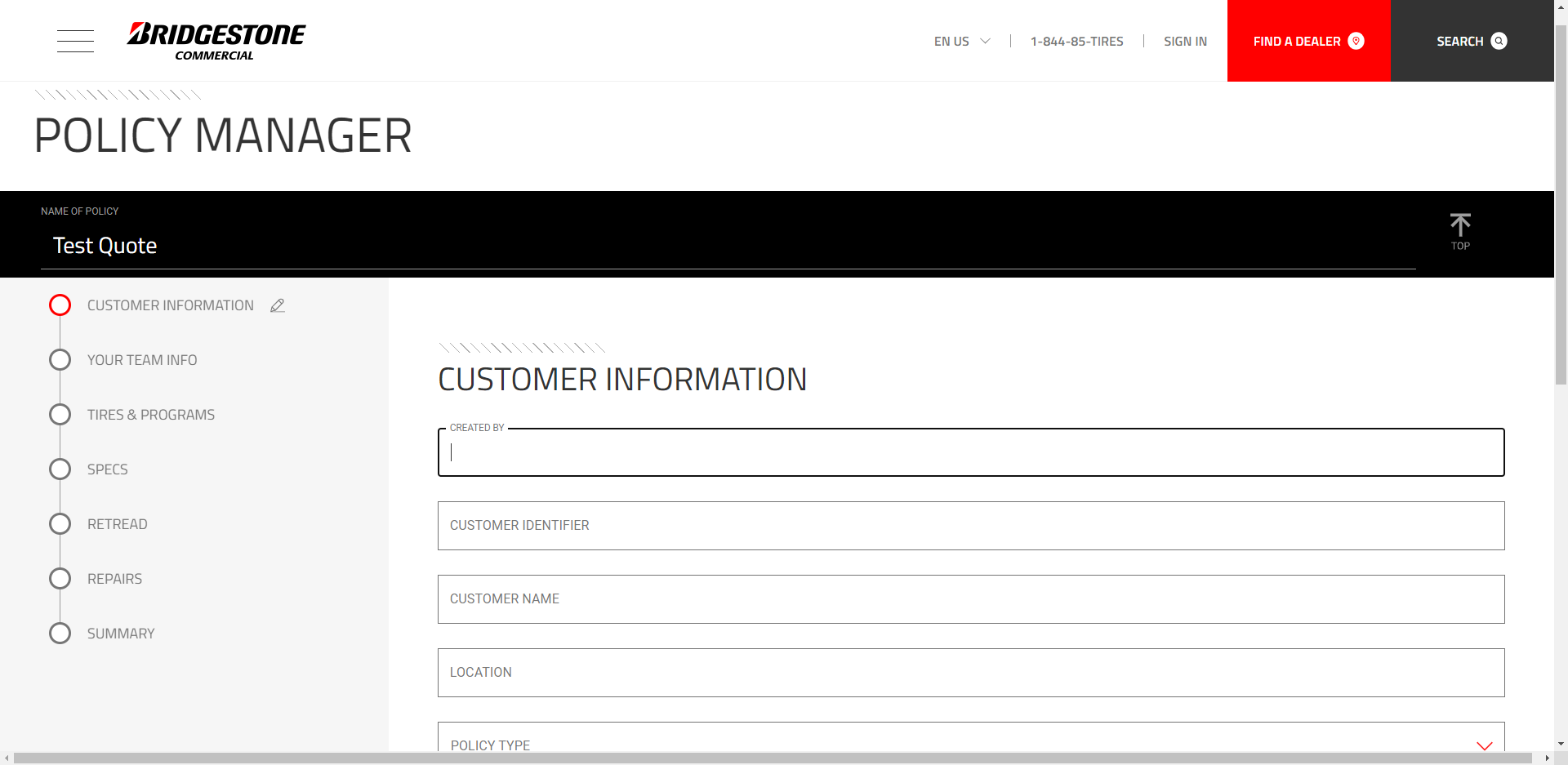 Pull Point and Matching will have options for   the correct 32nds measurement. Go through each with the customer to ensure the options being selected match their needed policy.
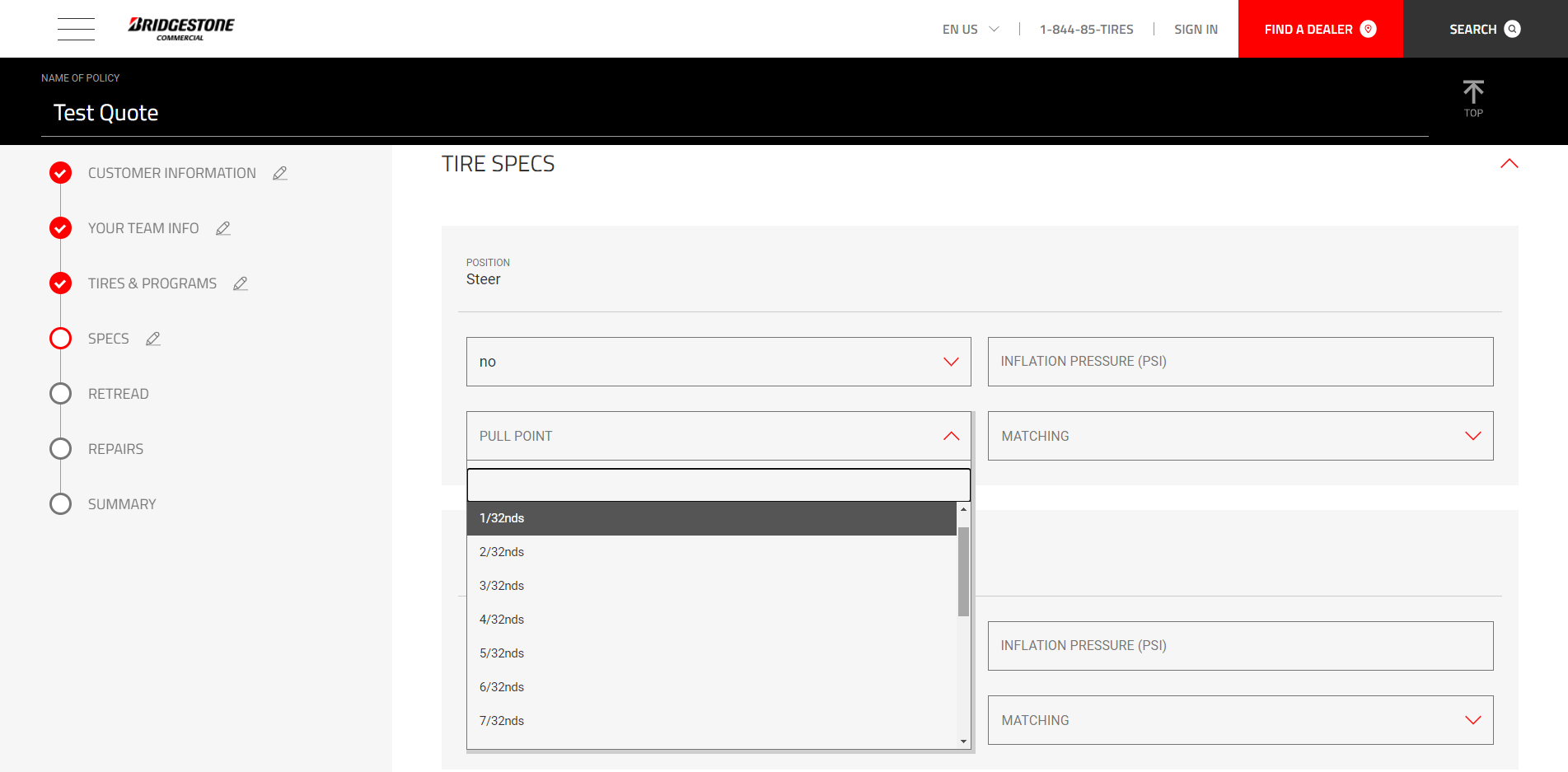 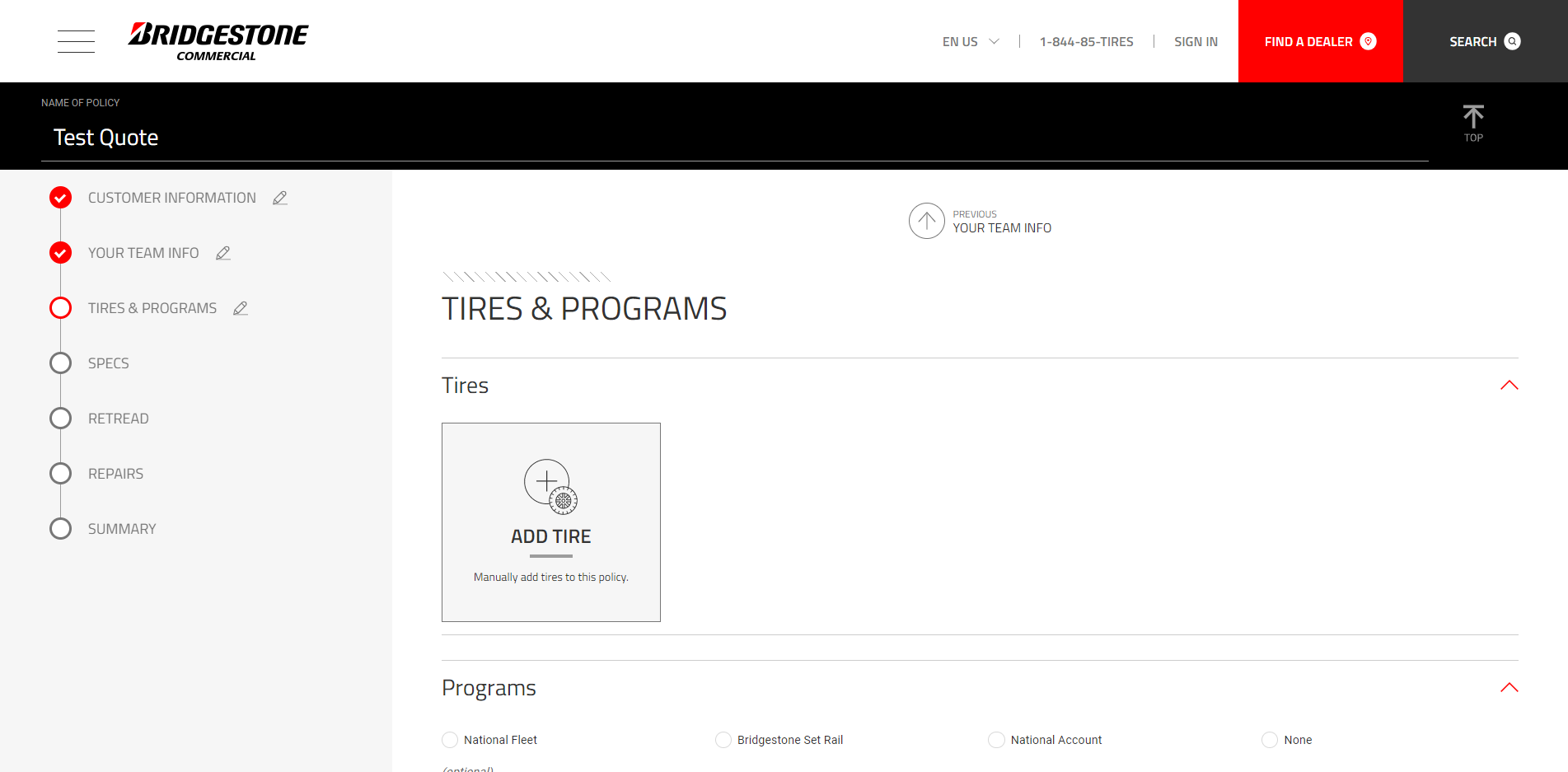 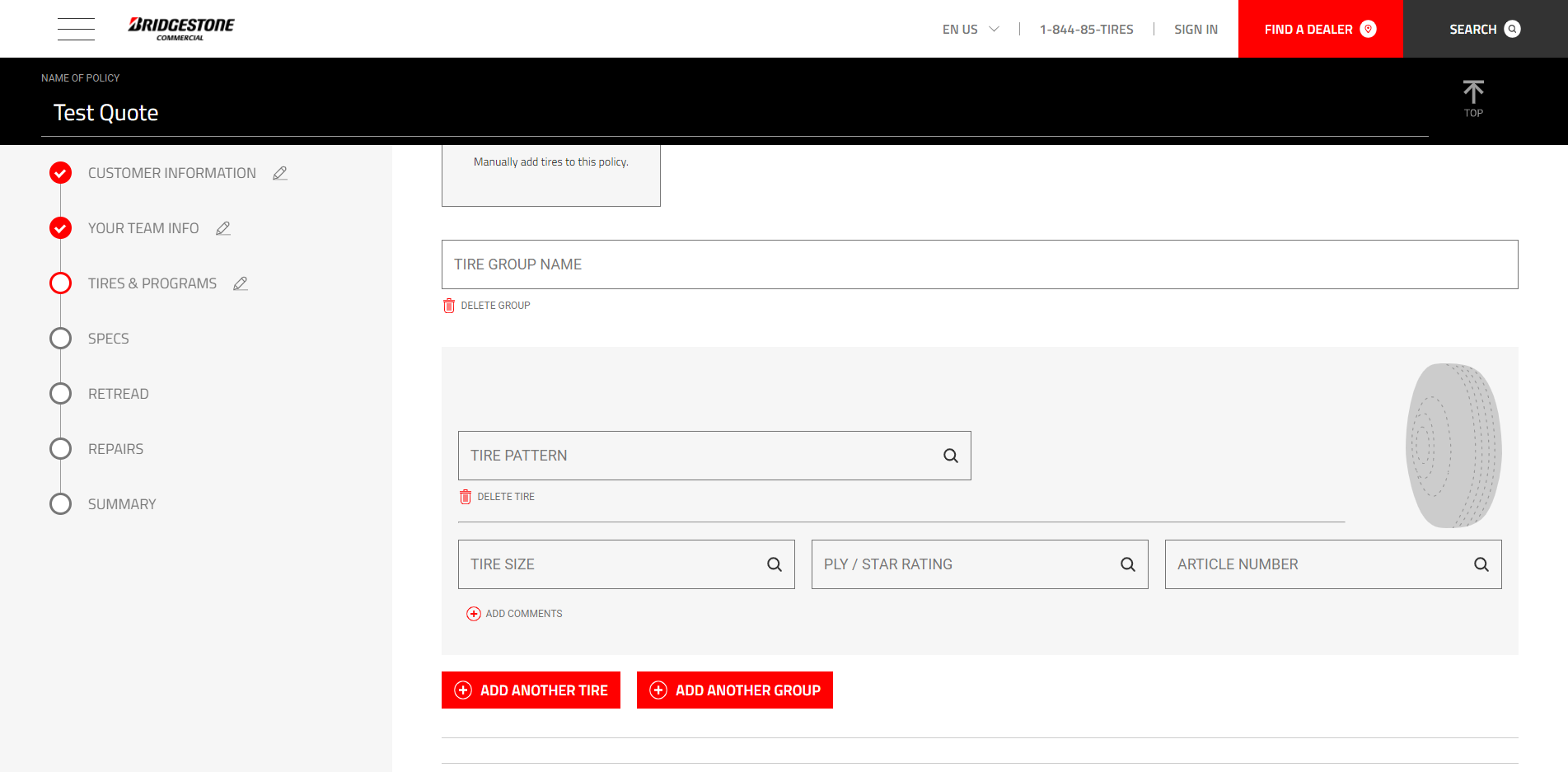 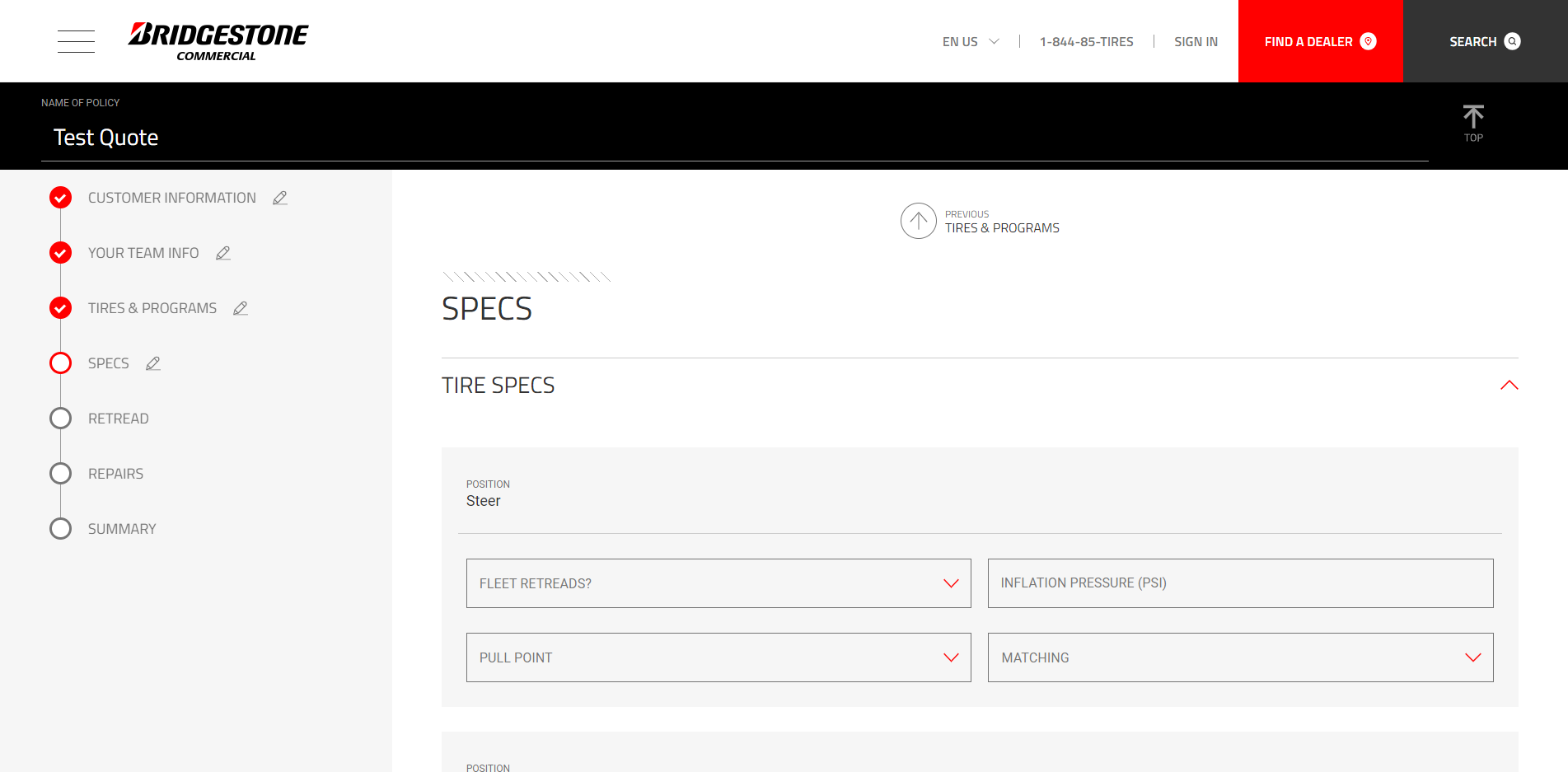 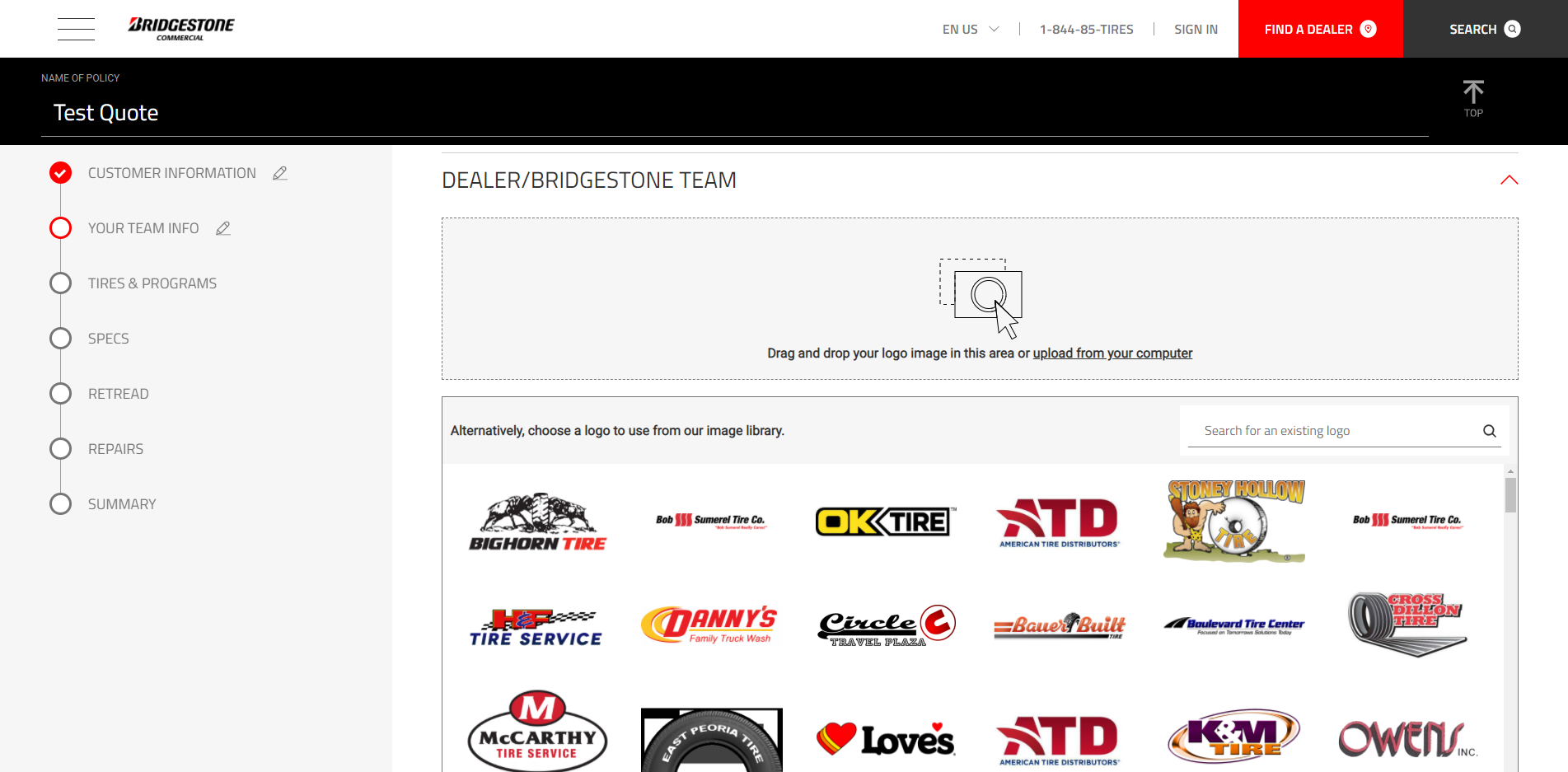 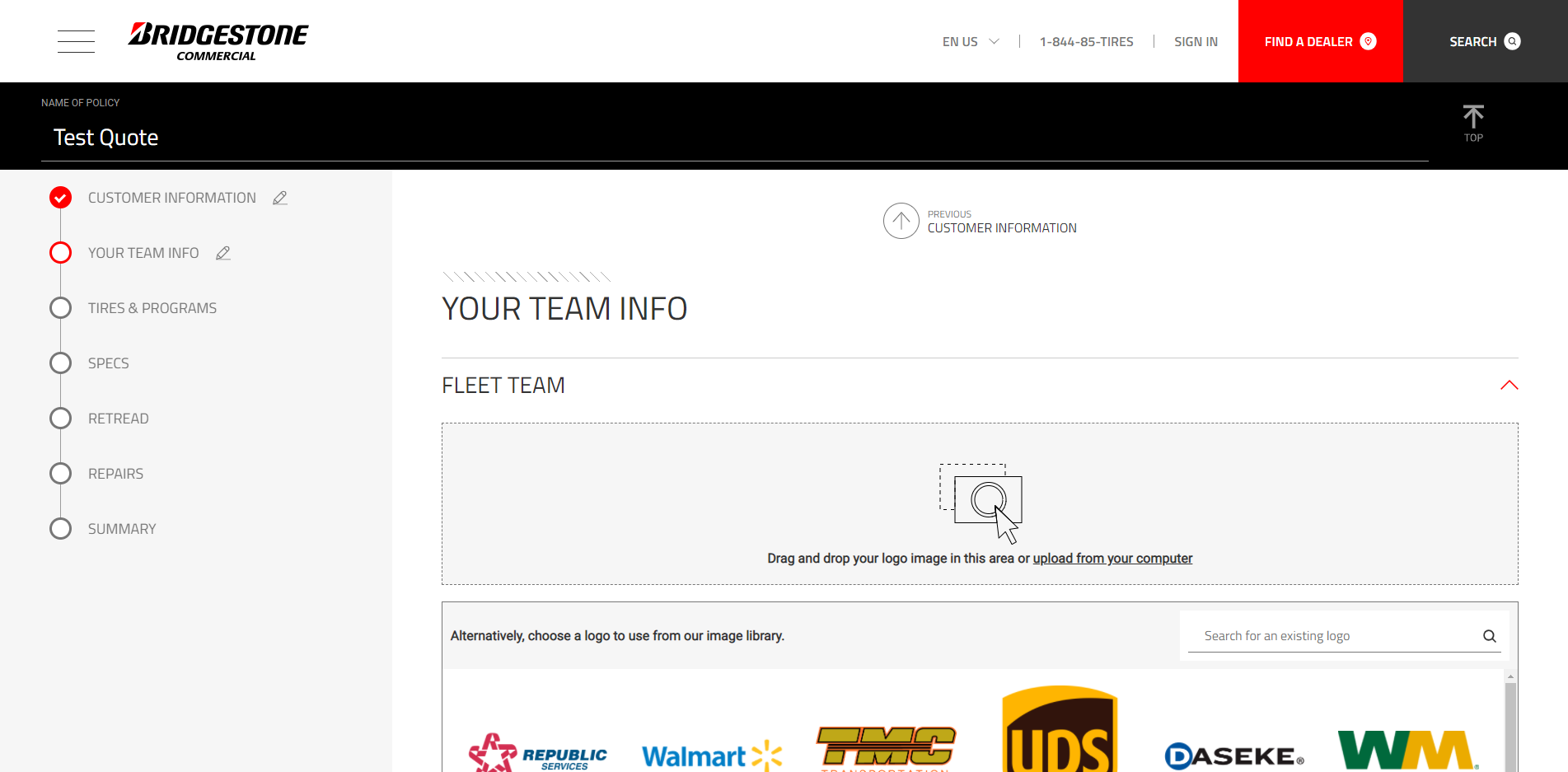 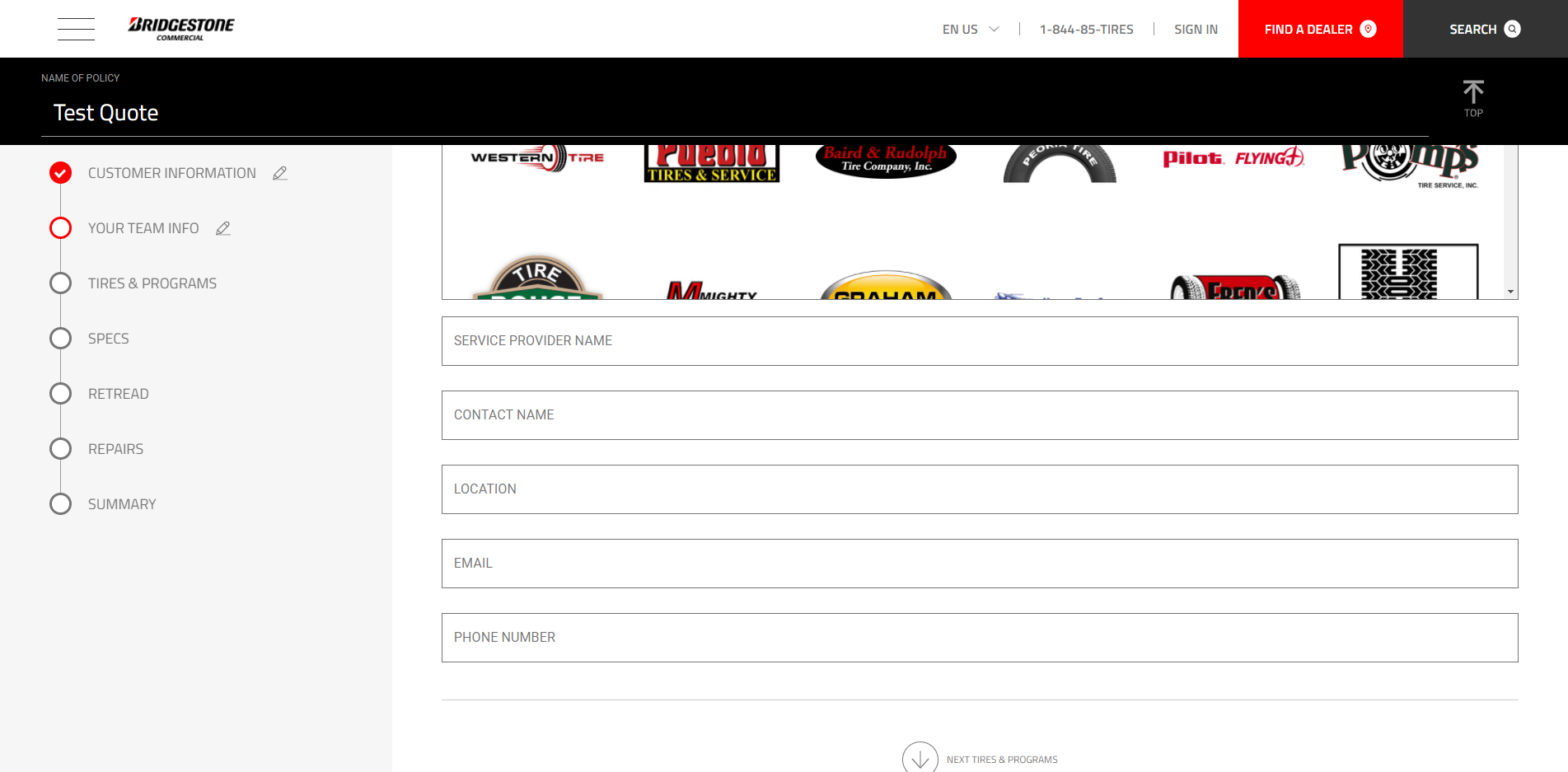 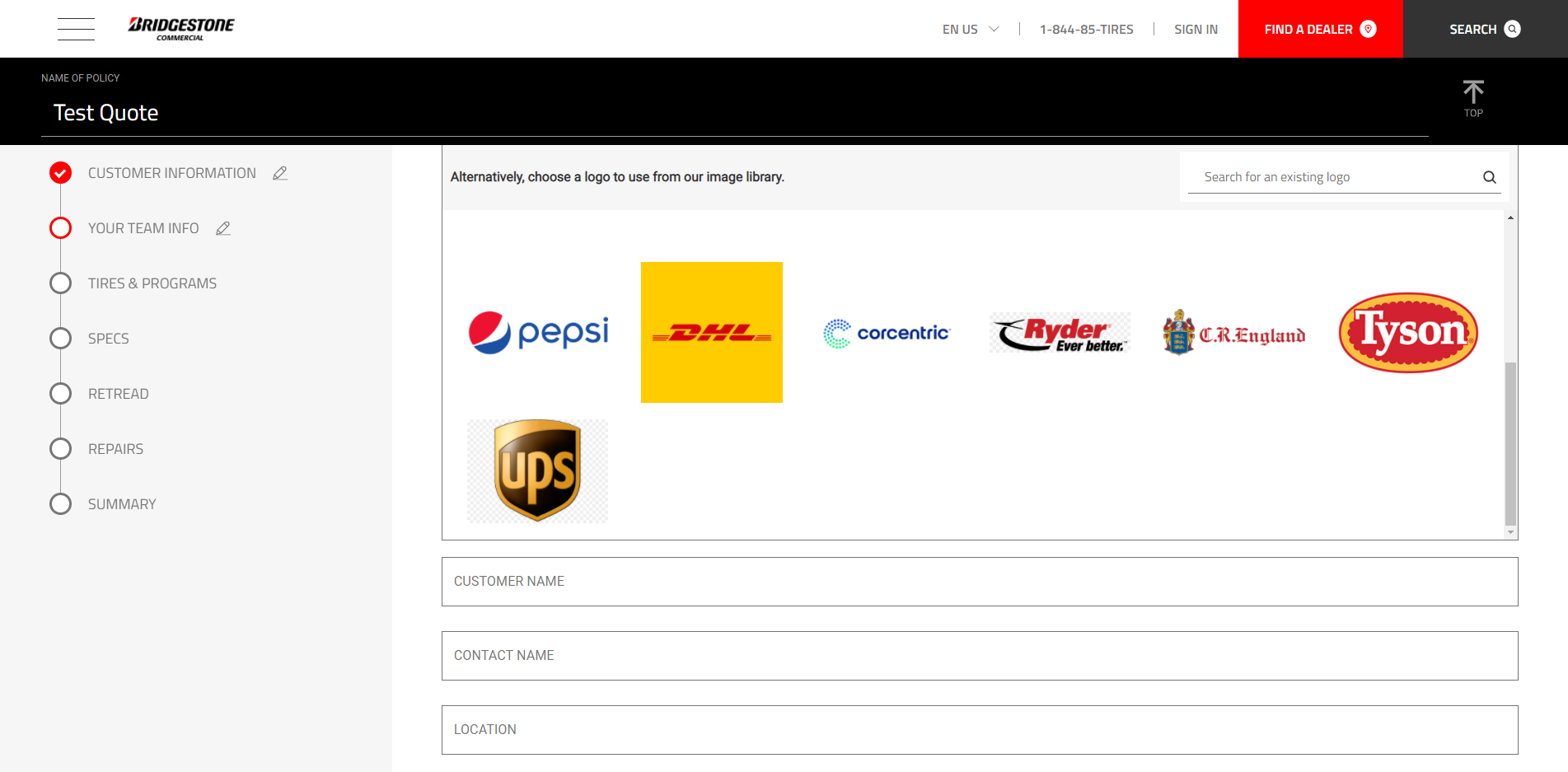 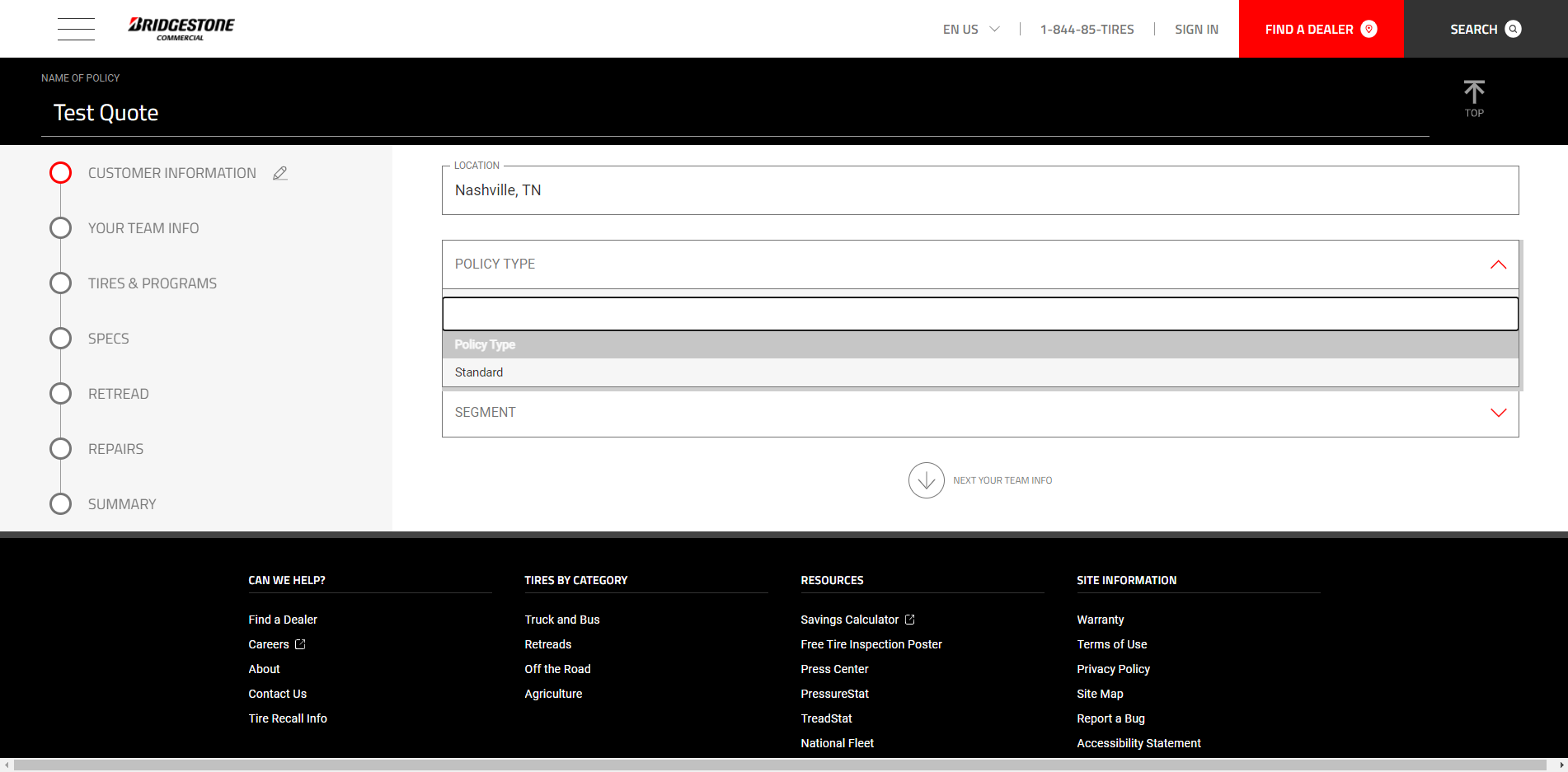 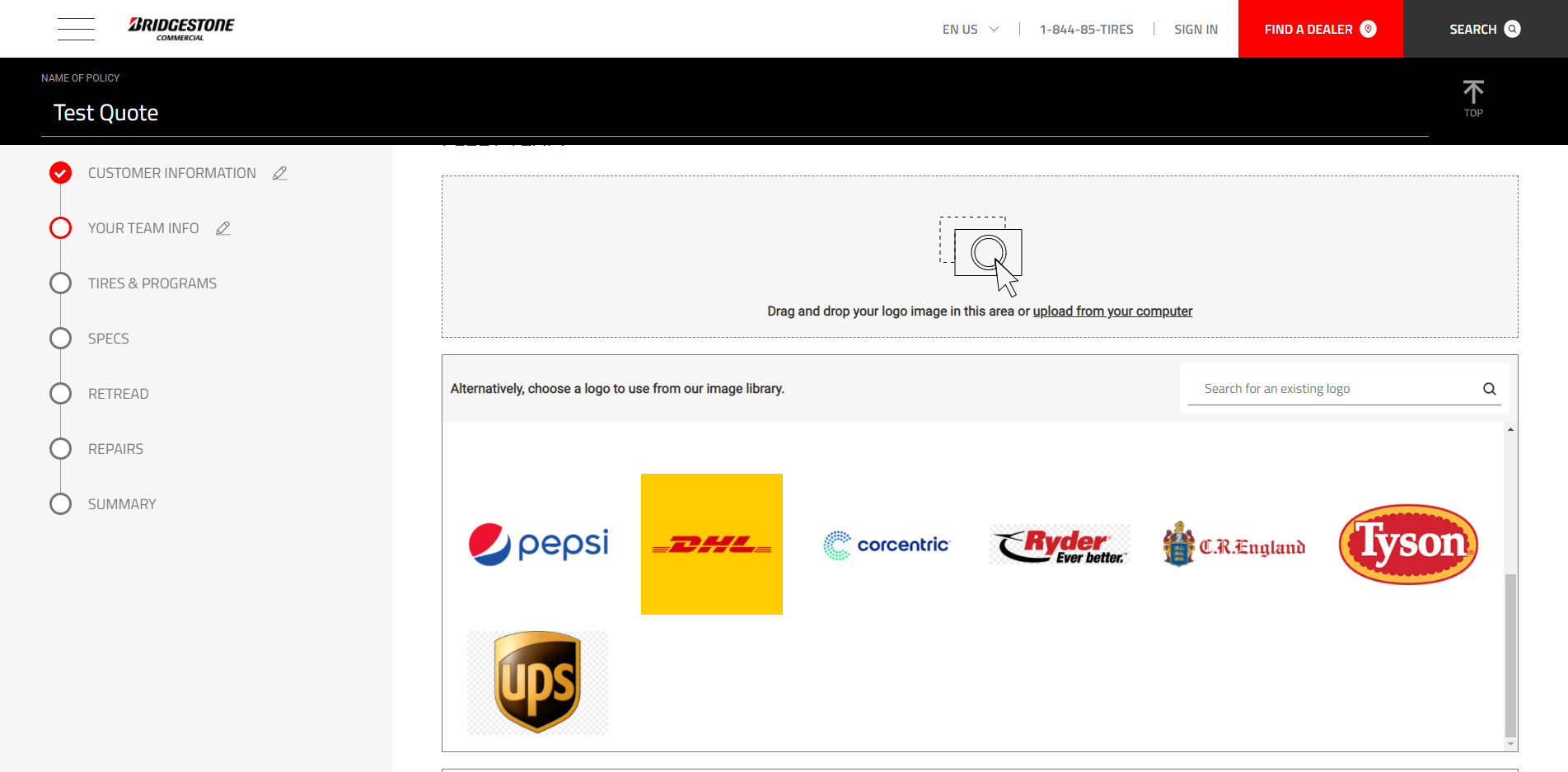 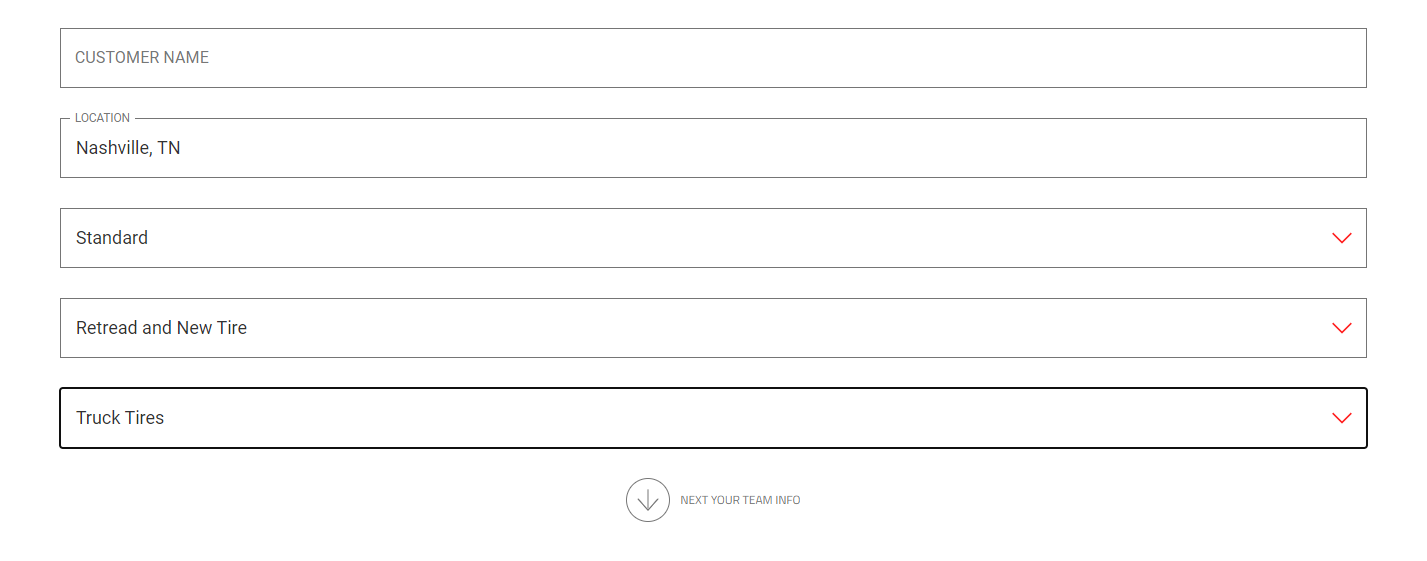 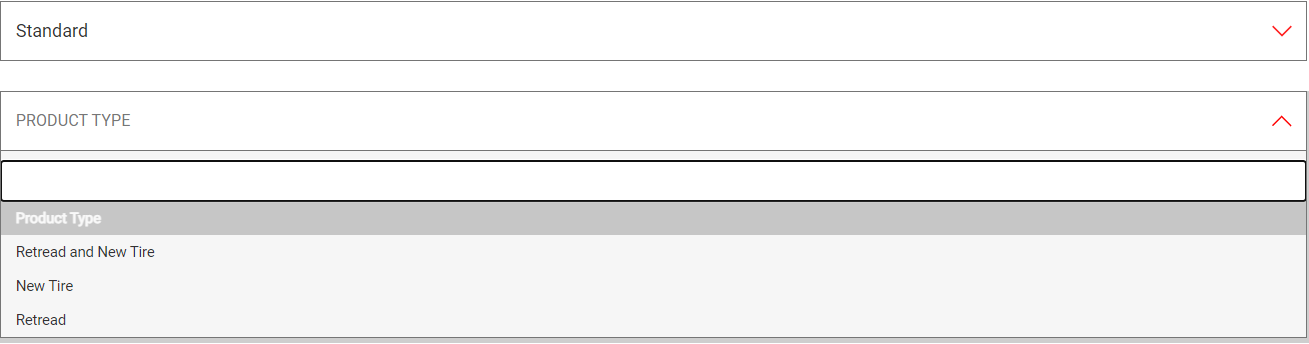 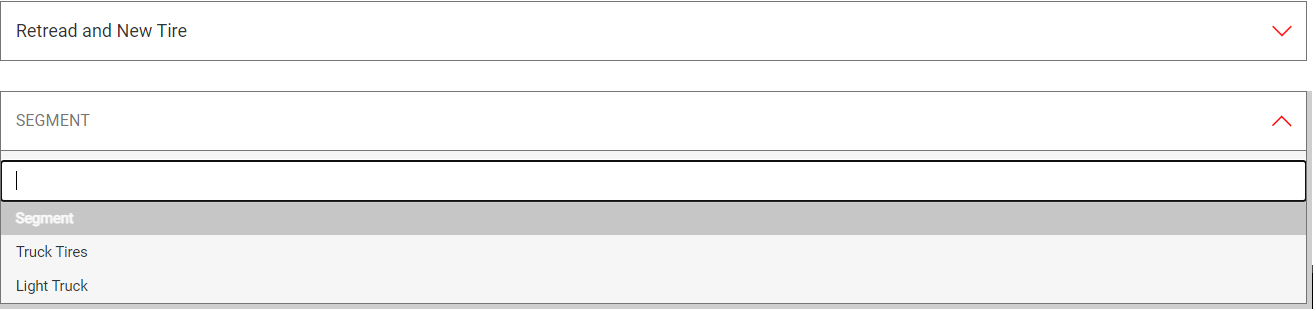 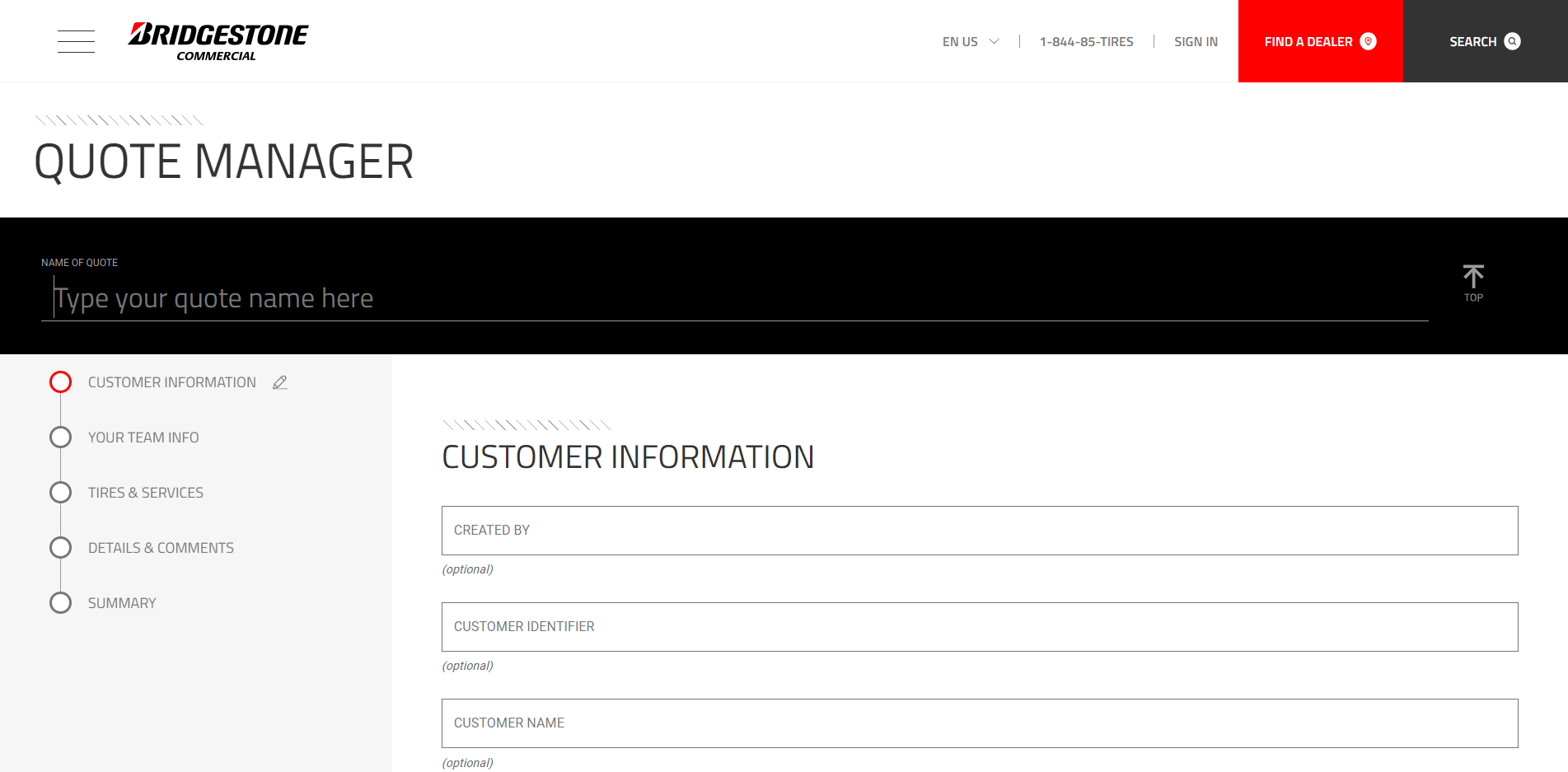 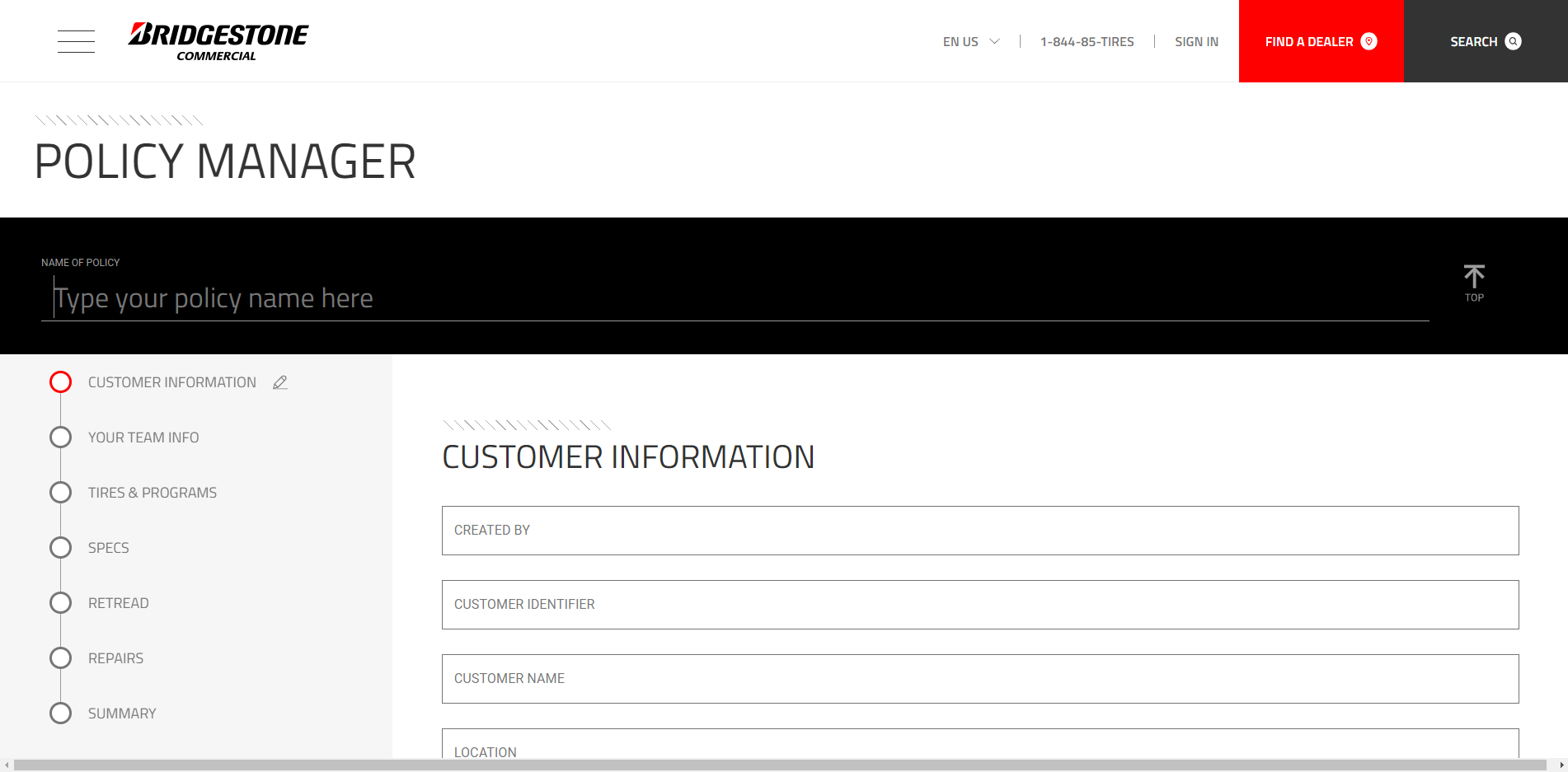 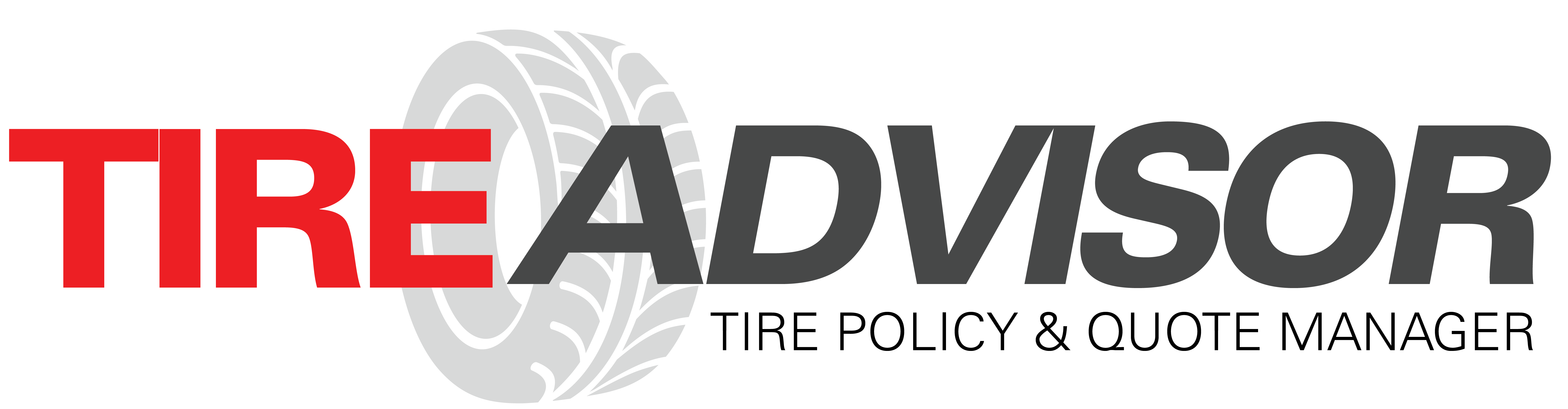 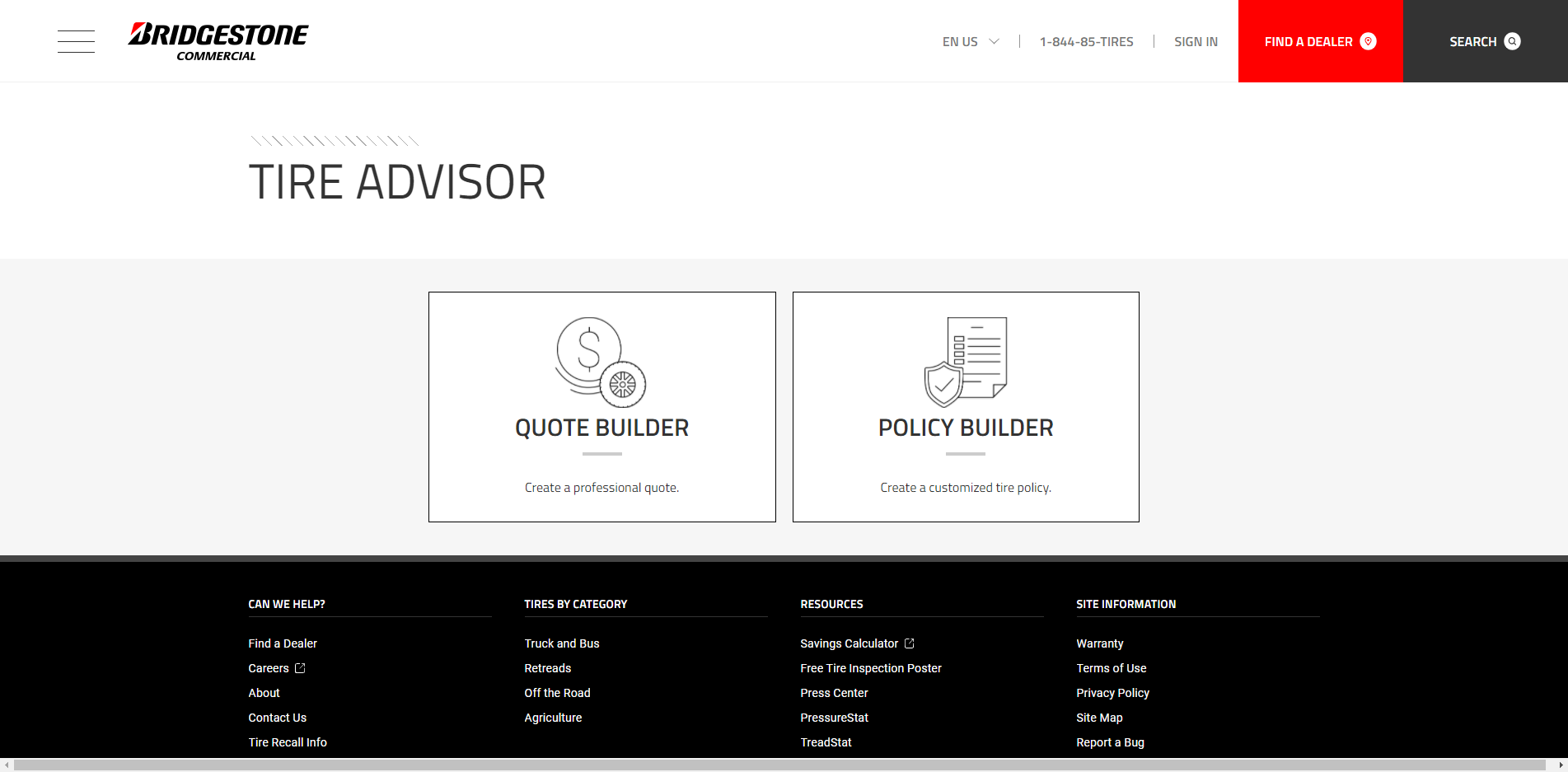 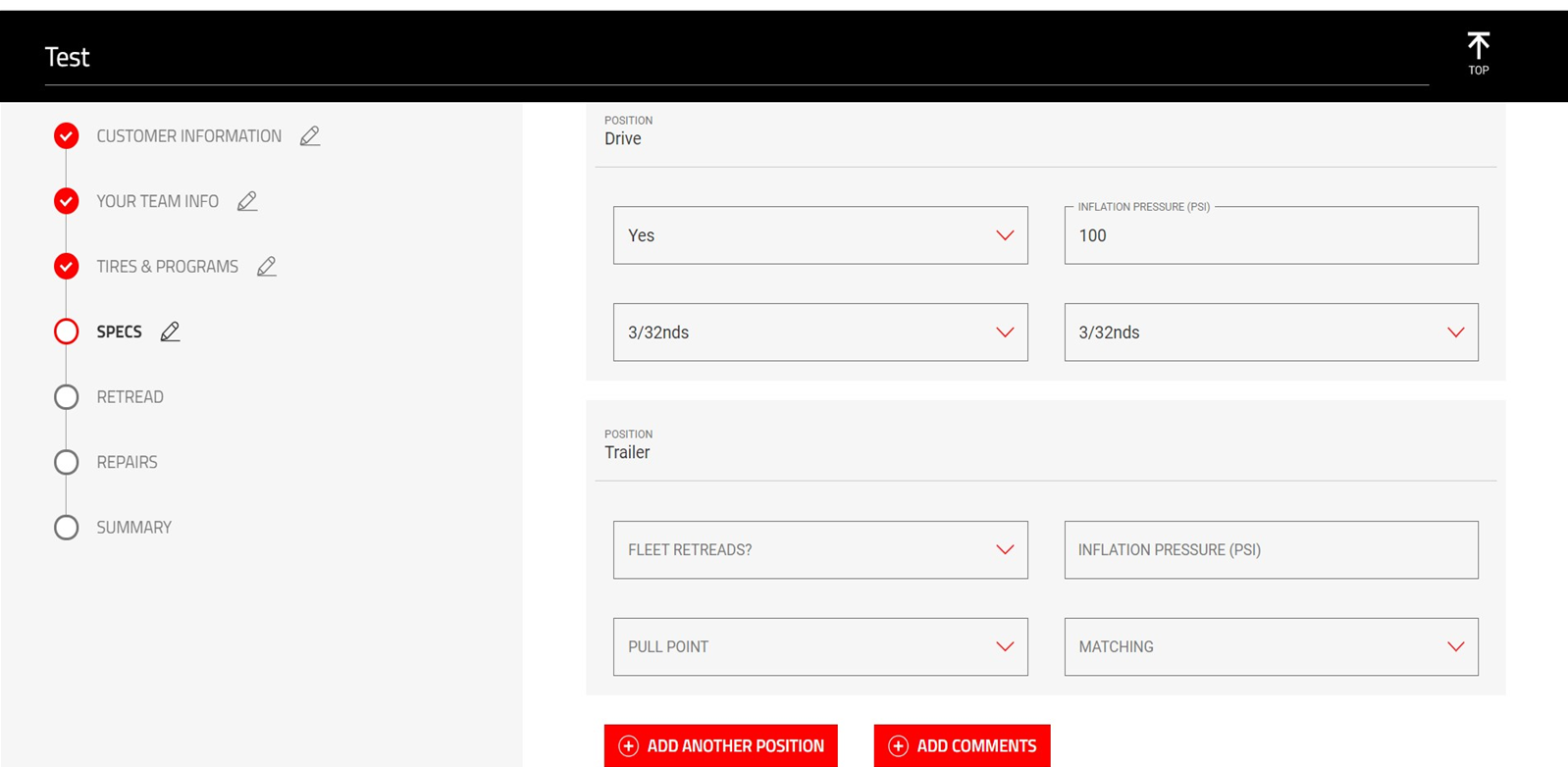 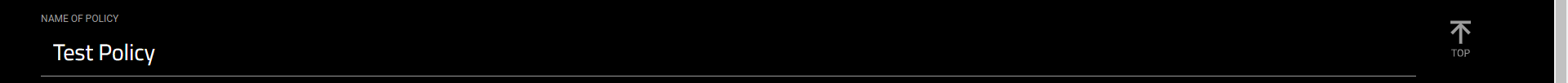 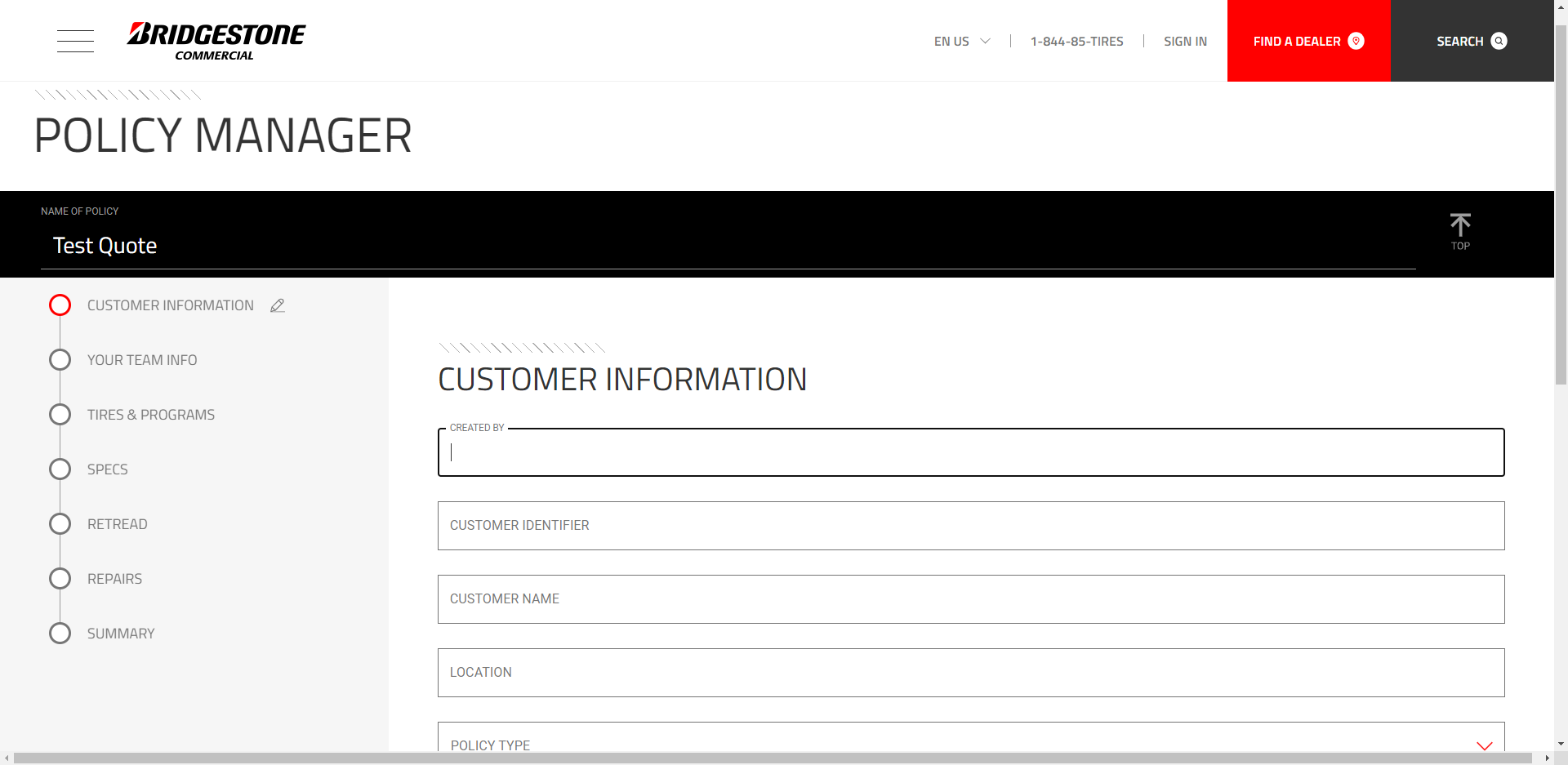 Ensure the Tire Position is also matched with the information being entered in. The positions goes as follows:
Steer
Drive
Trailer
Once all are entered, add another position or comments if needed.
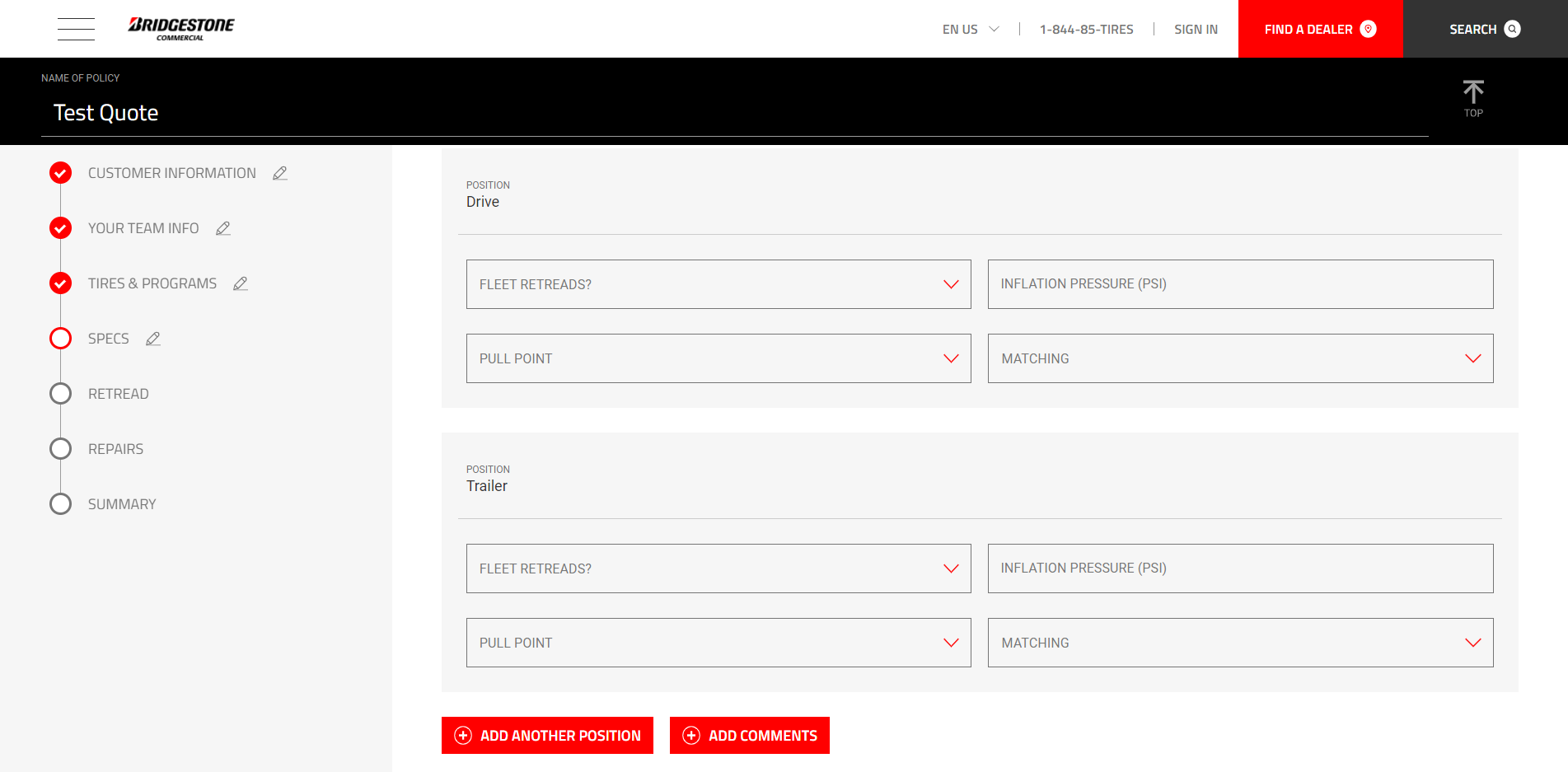 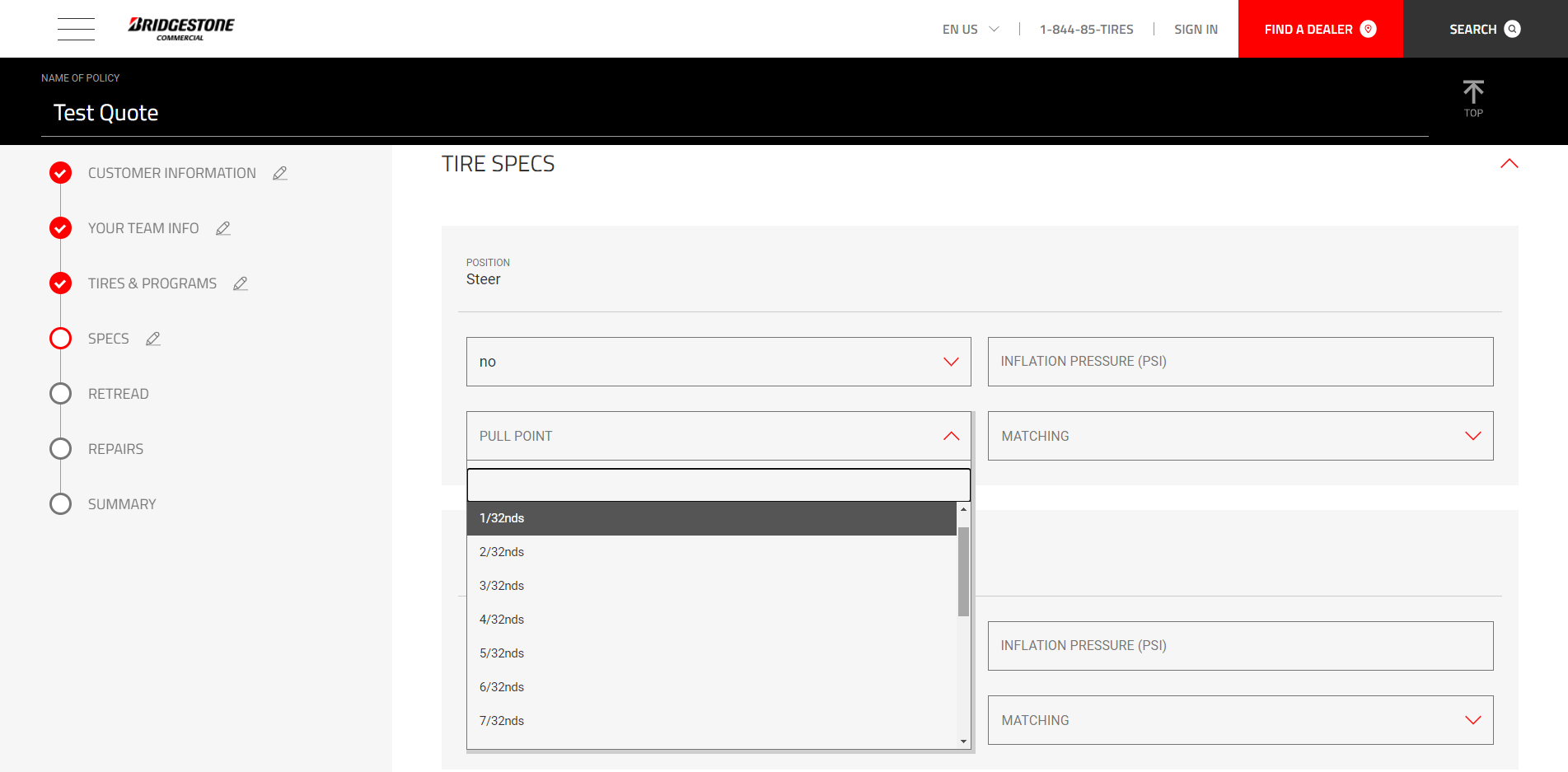 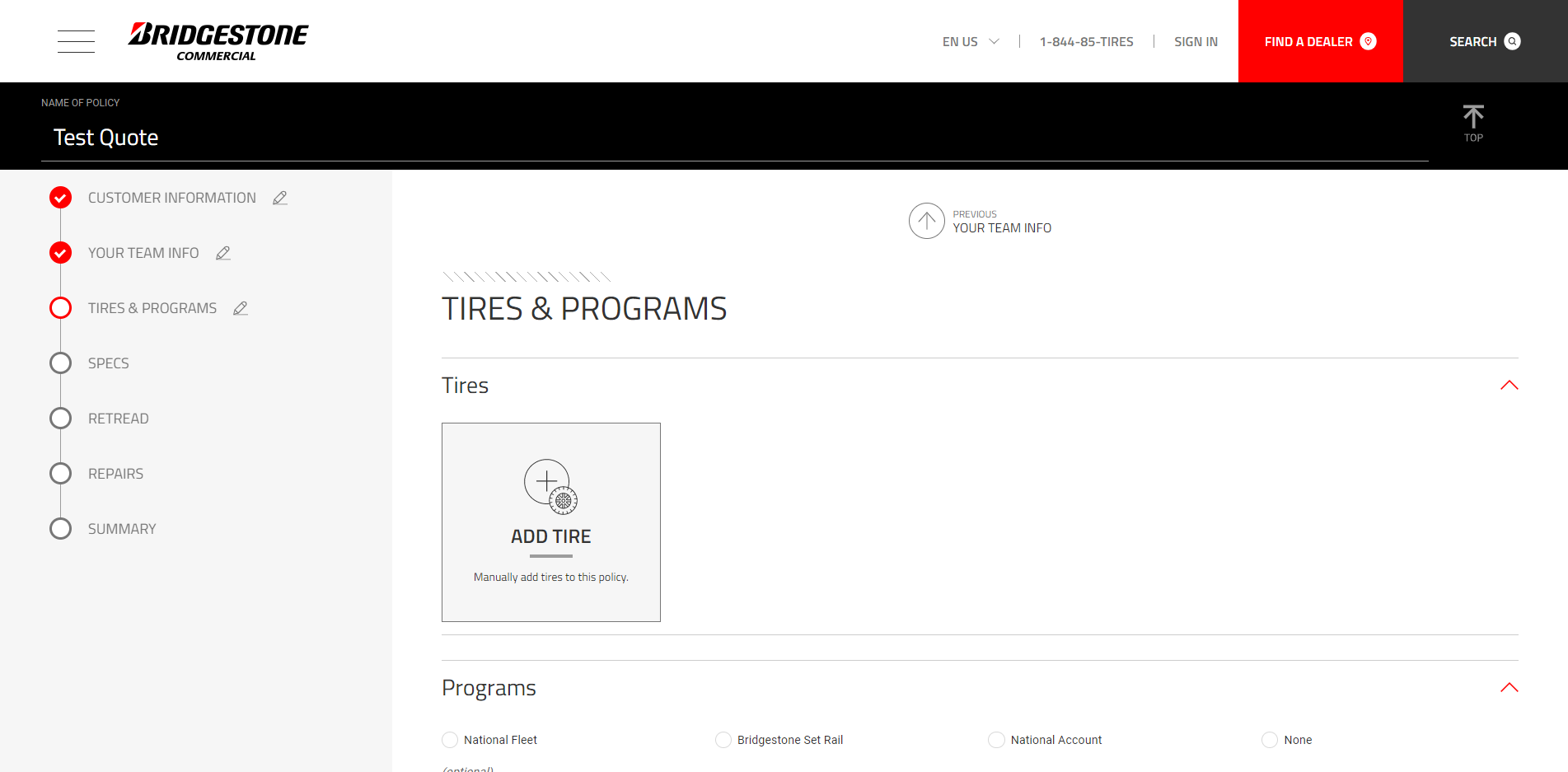 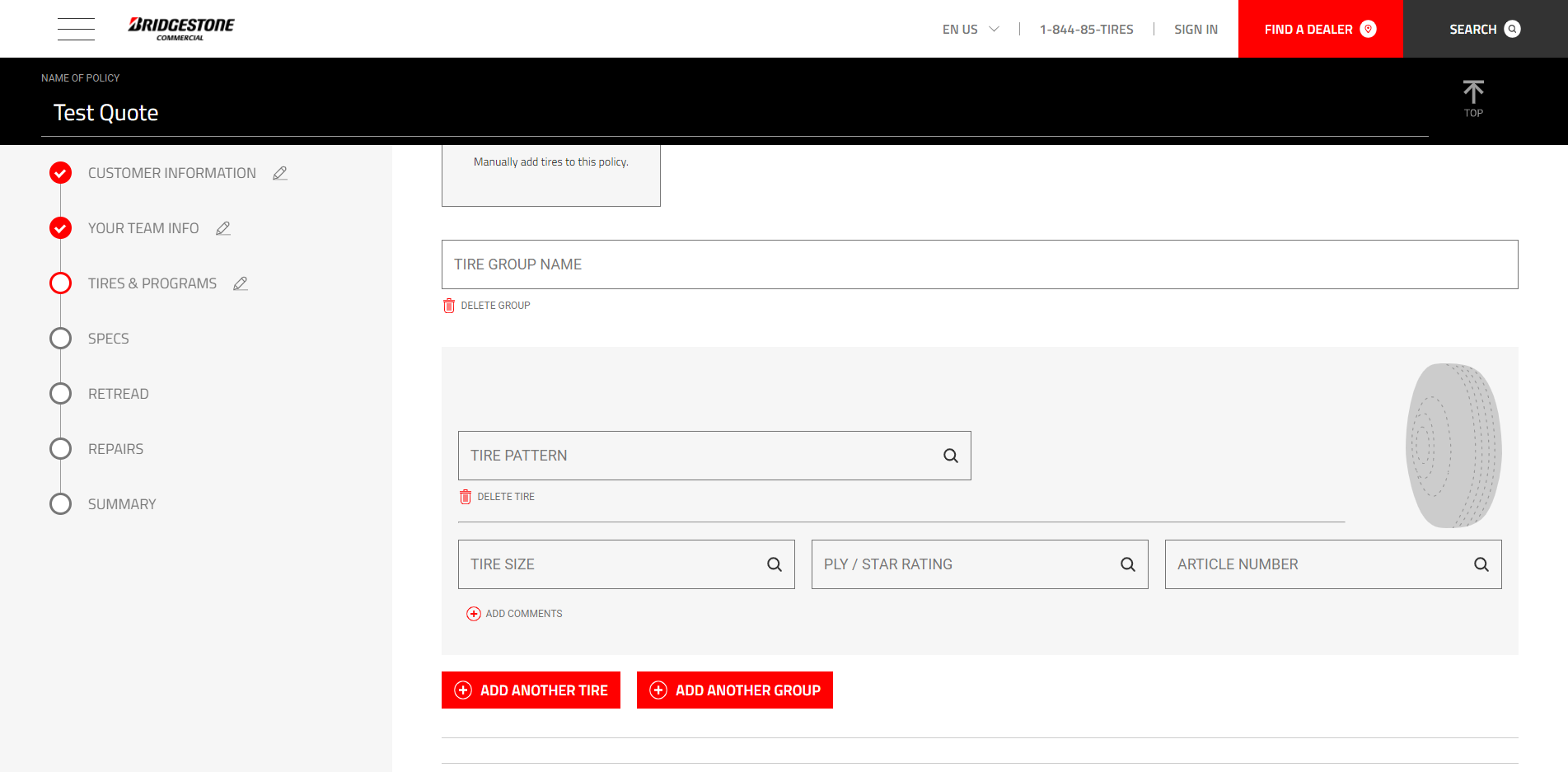 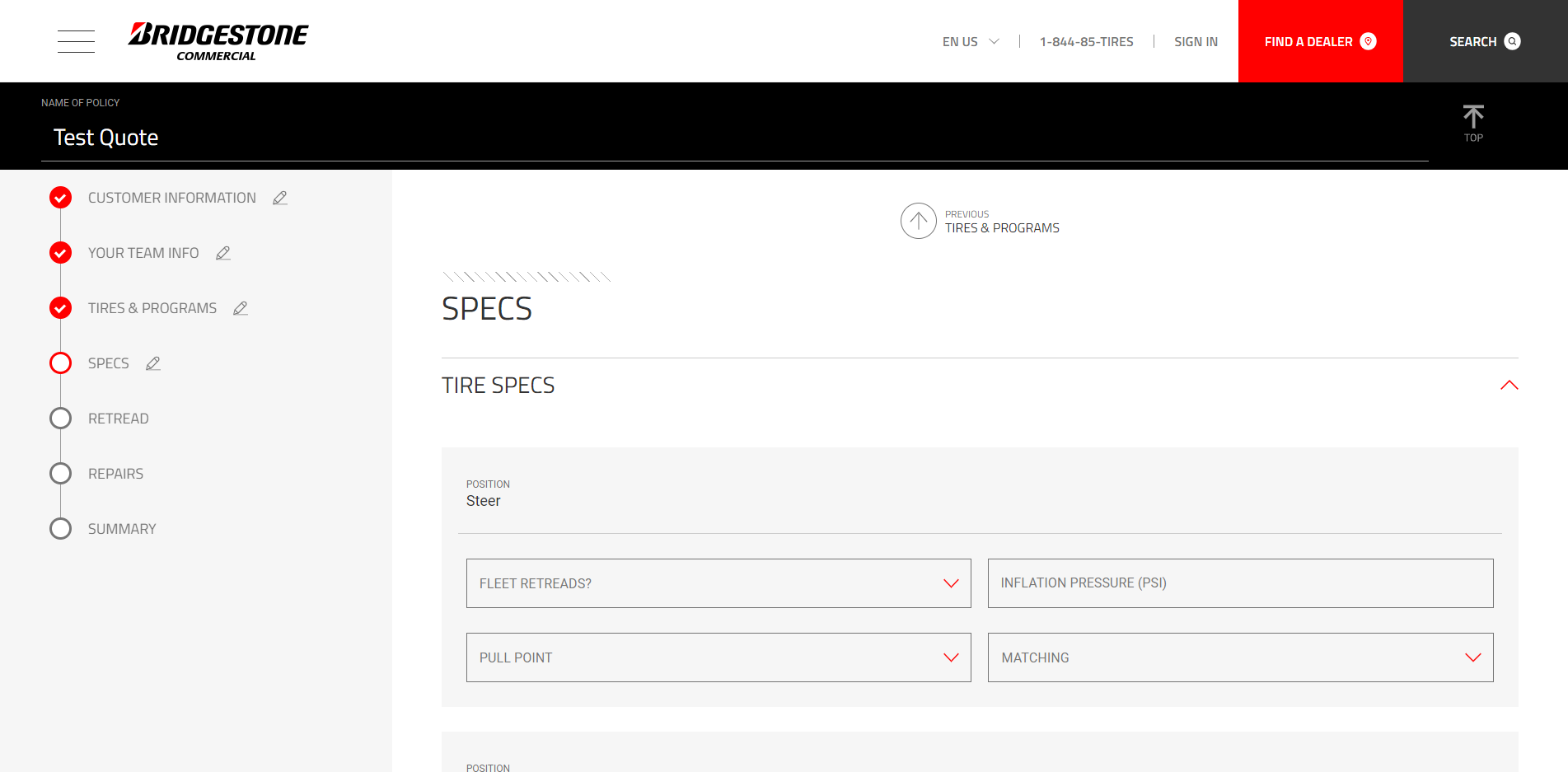 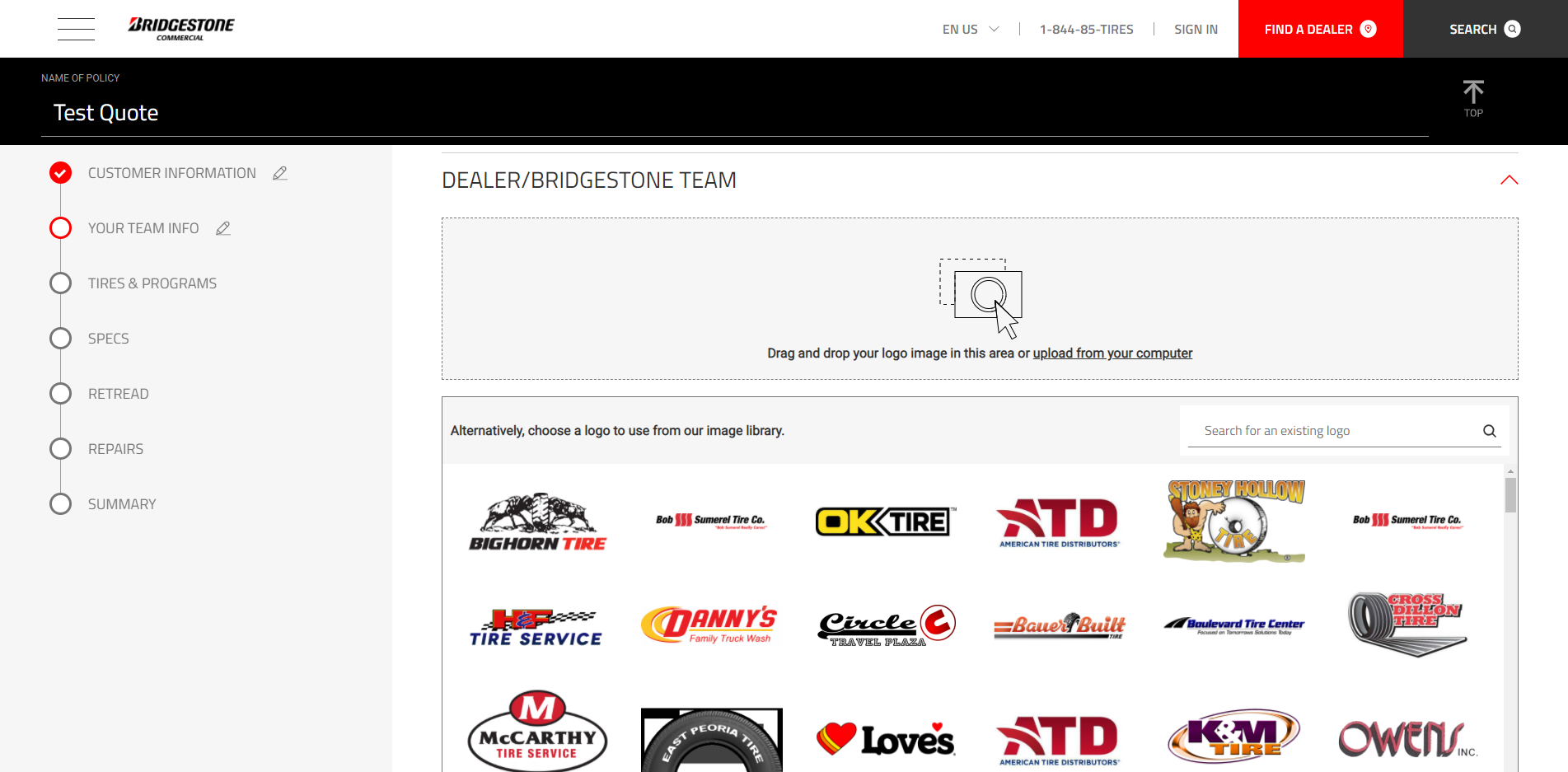 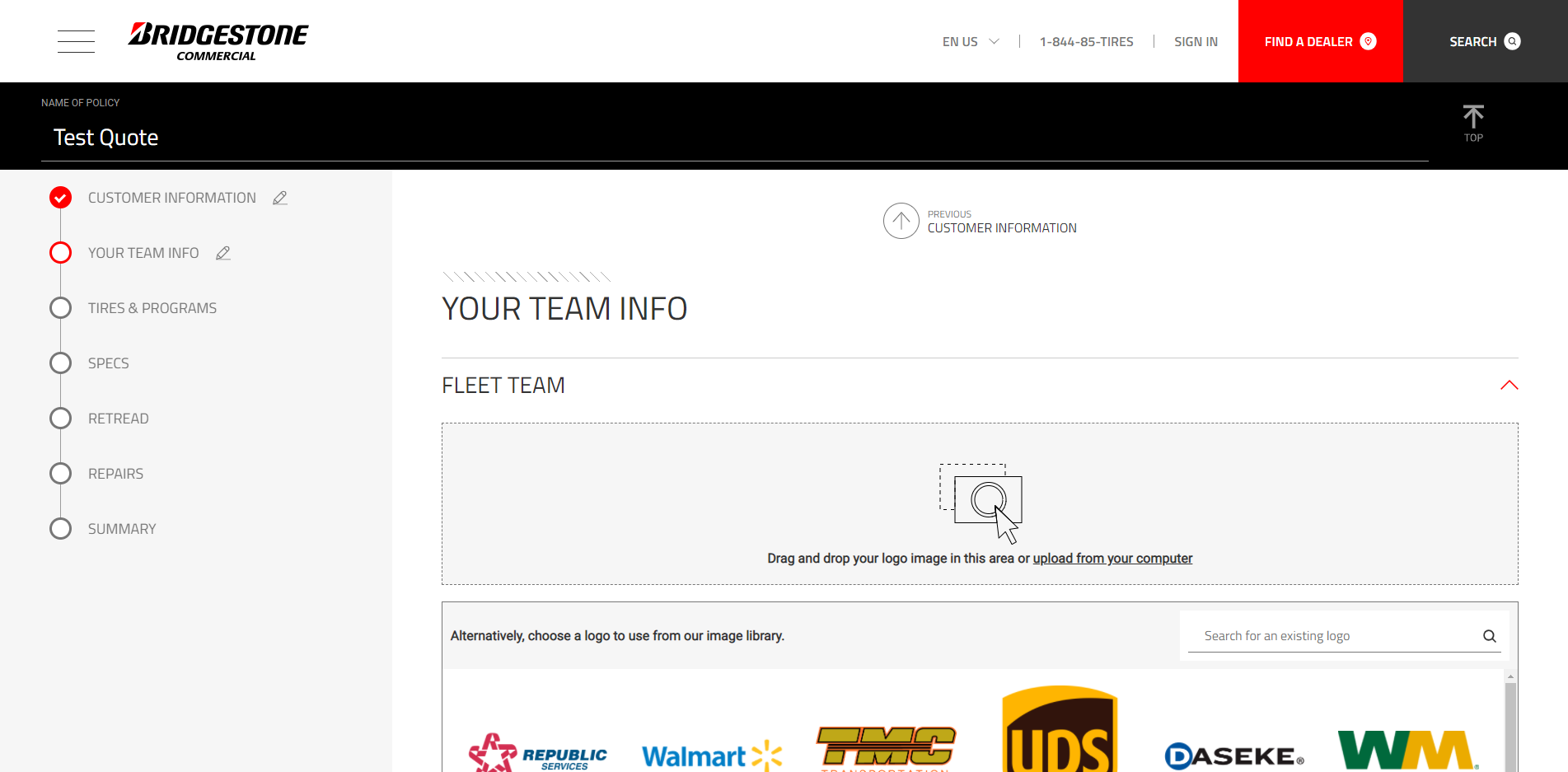 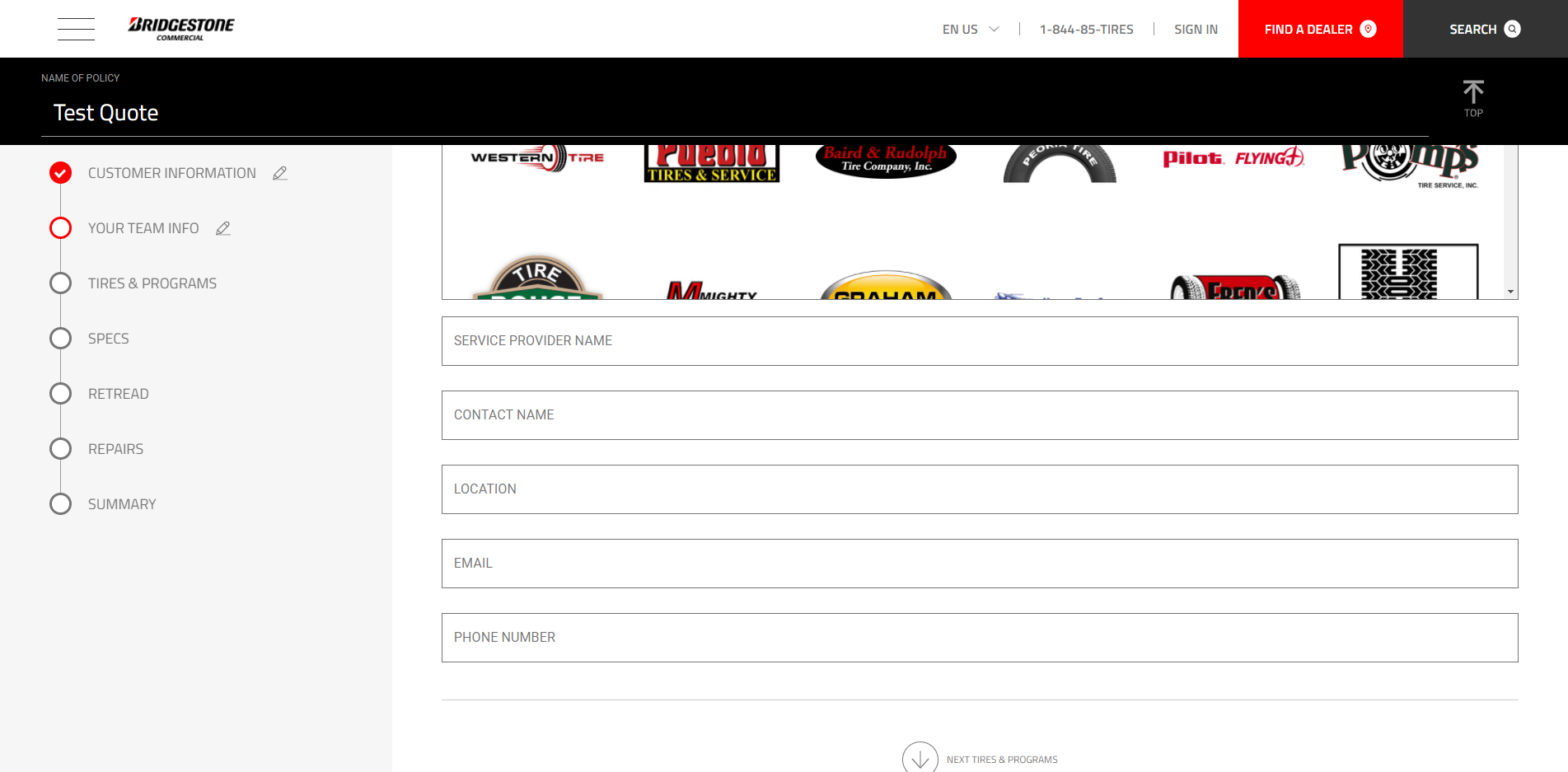 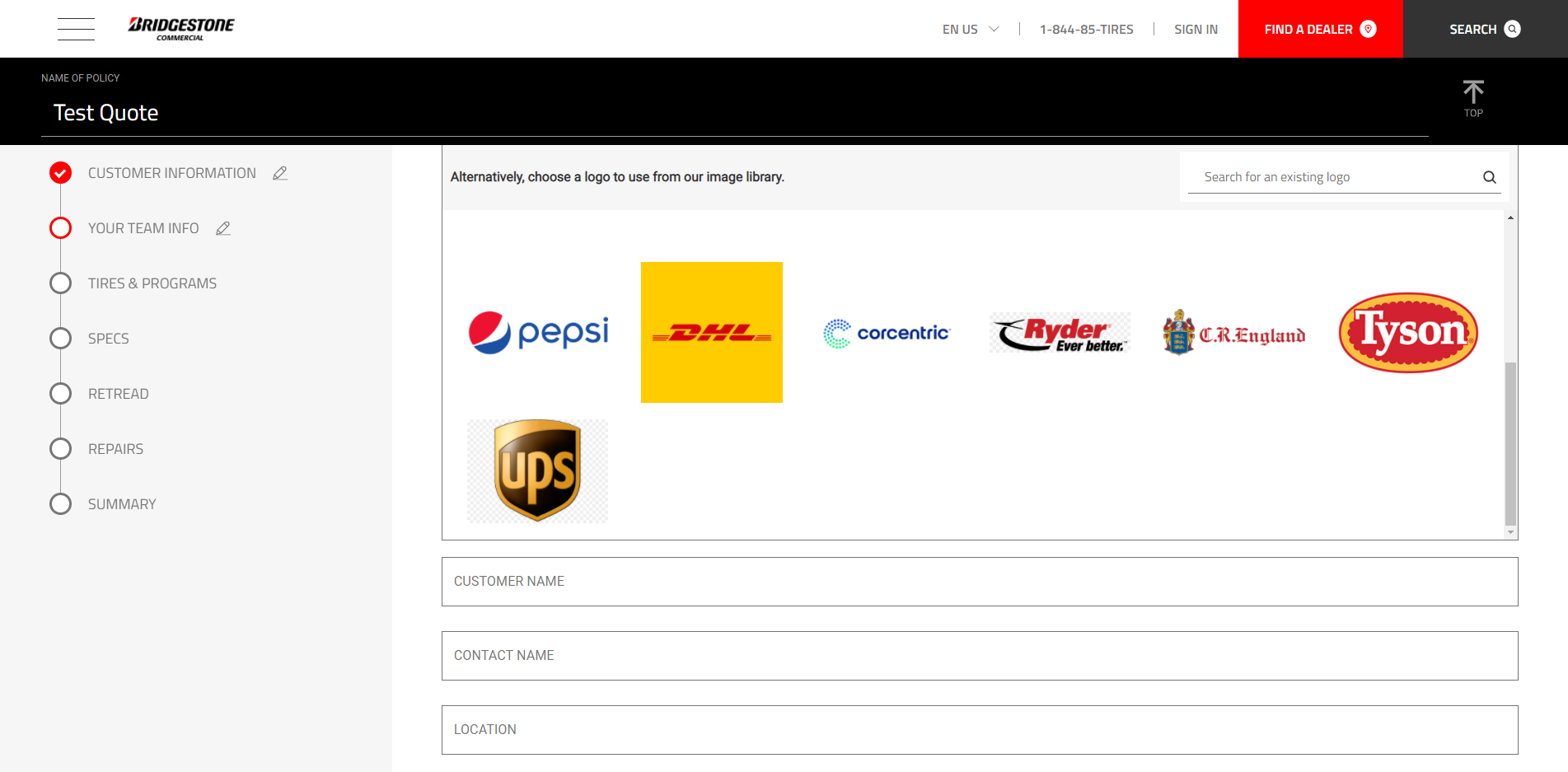 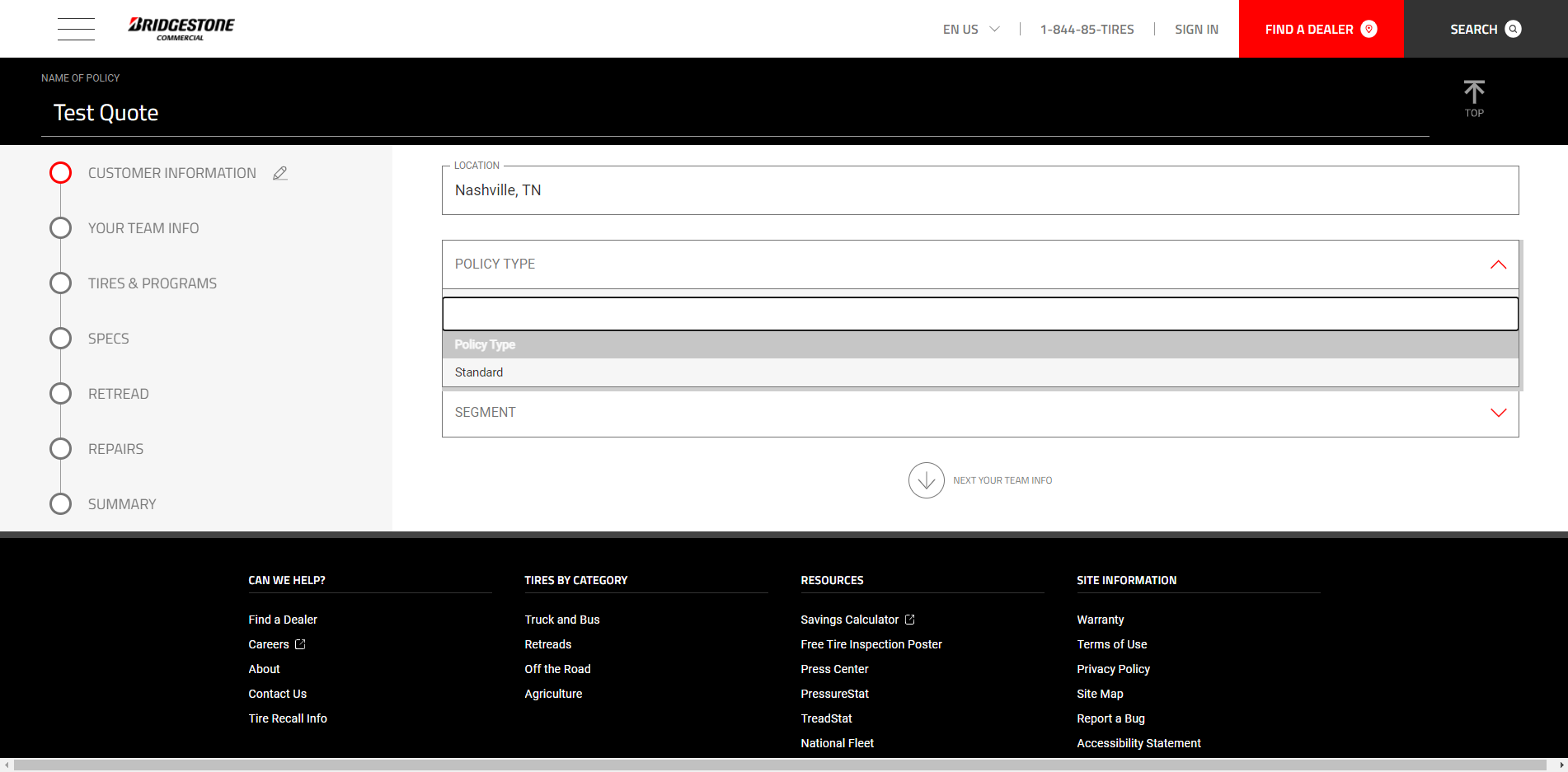 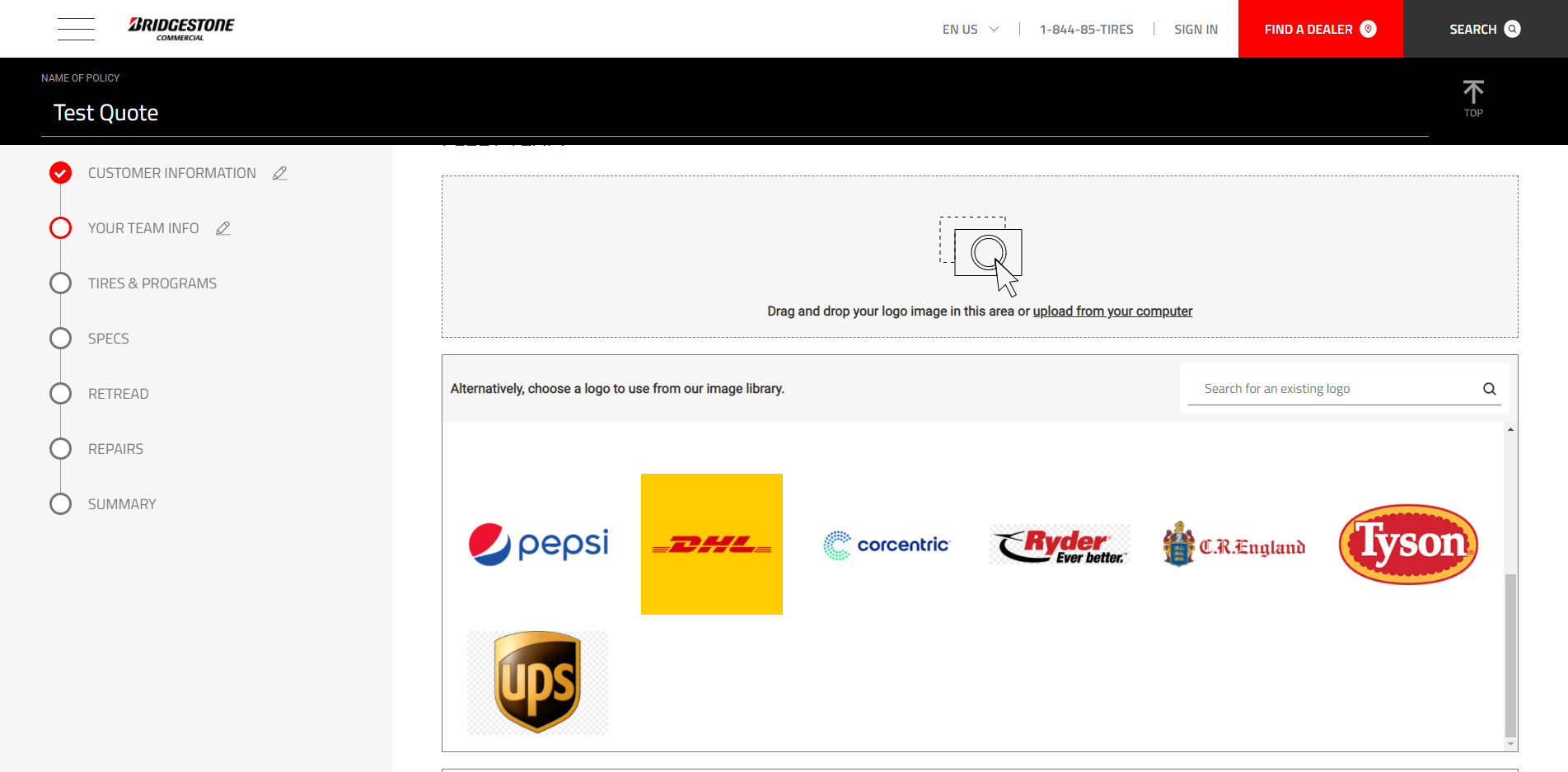 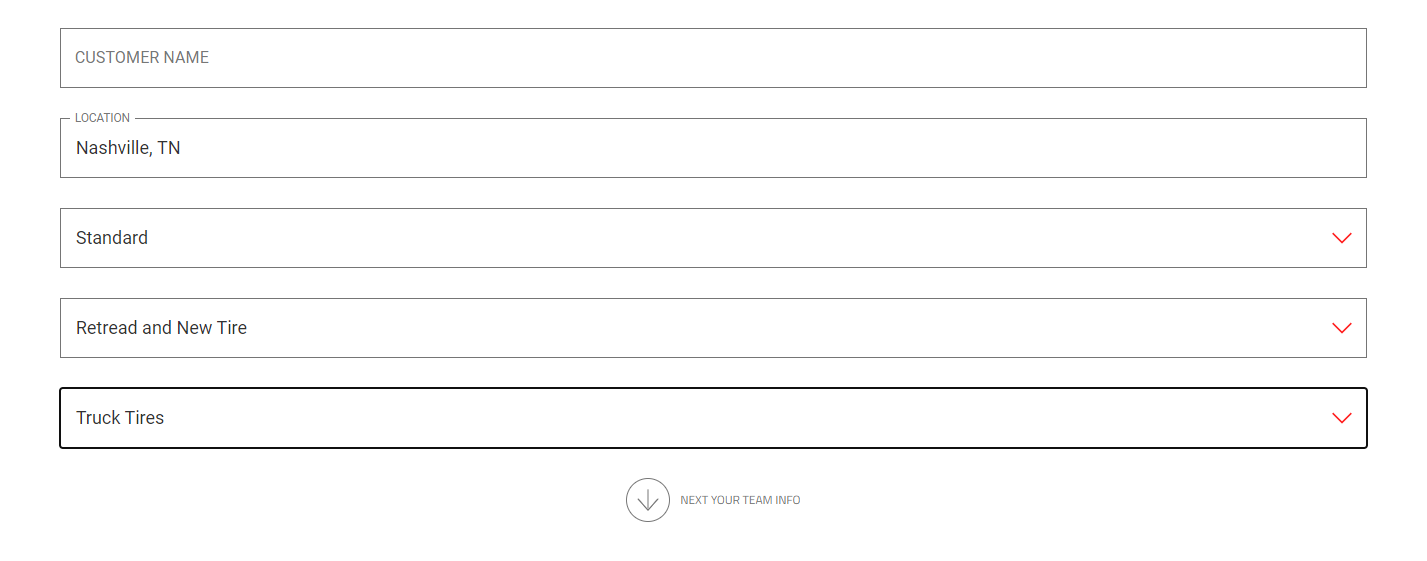 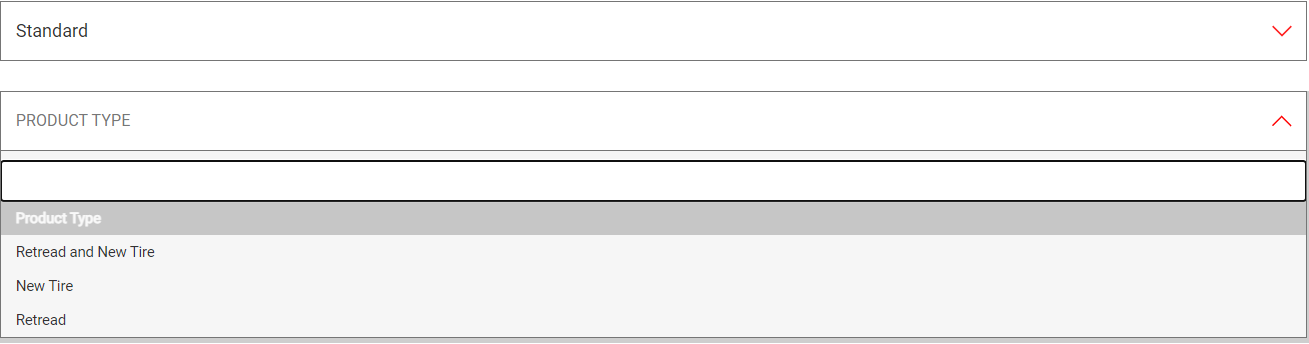 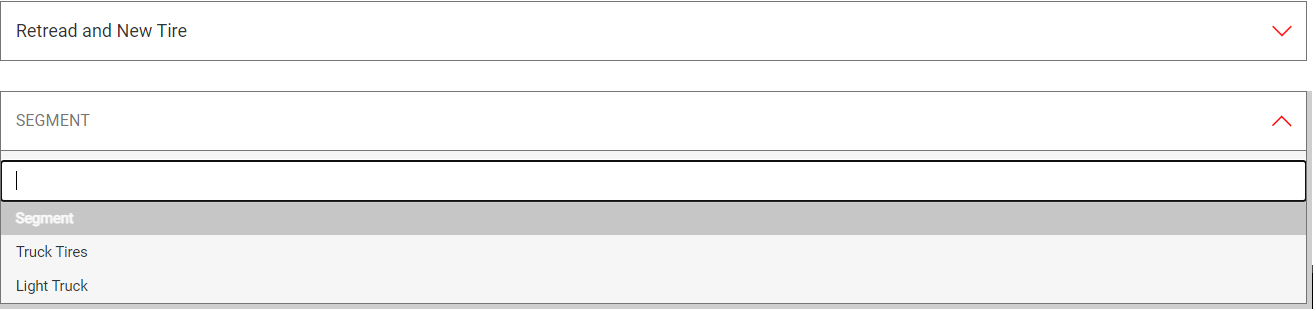 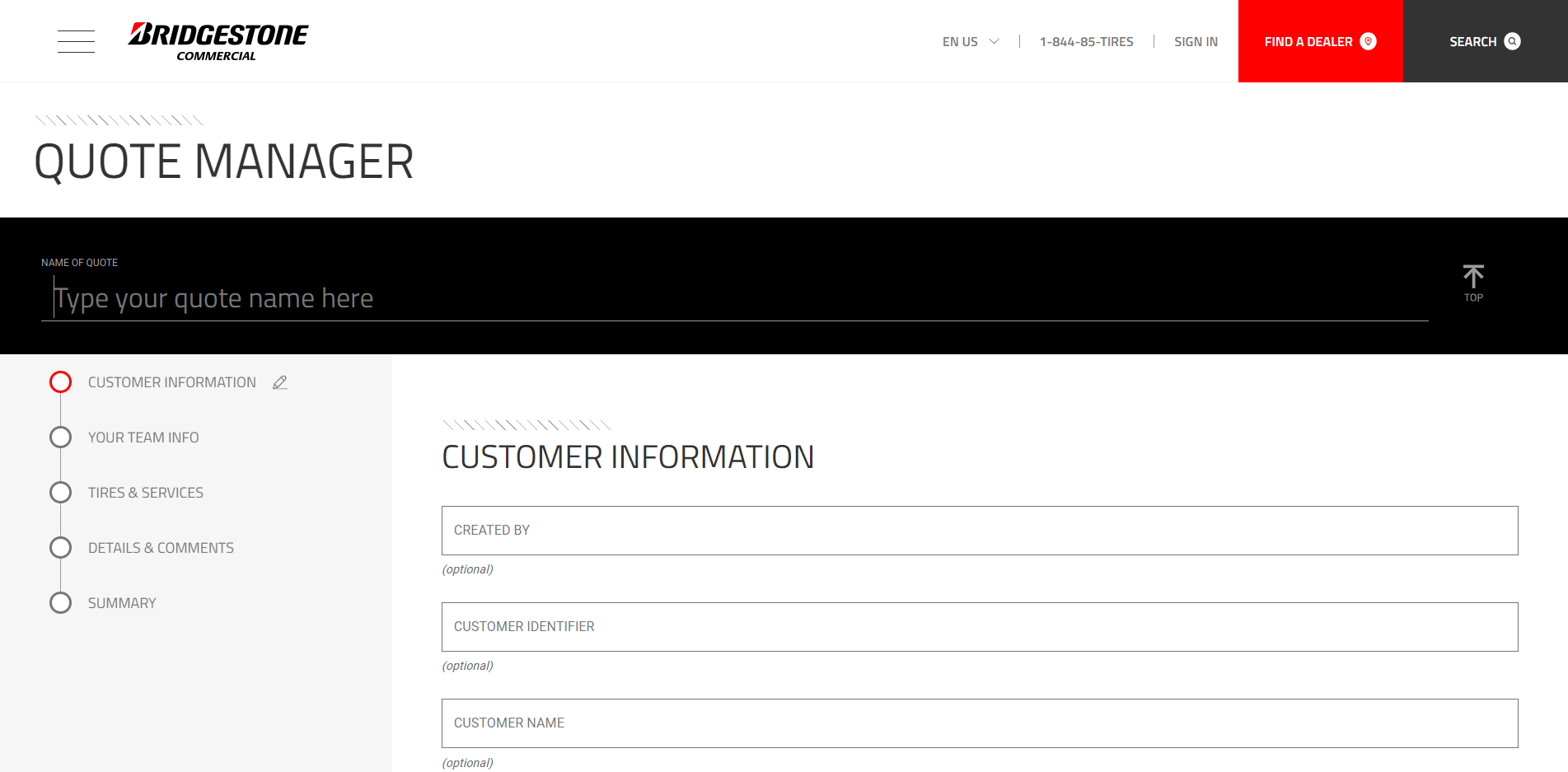 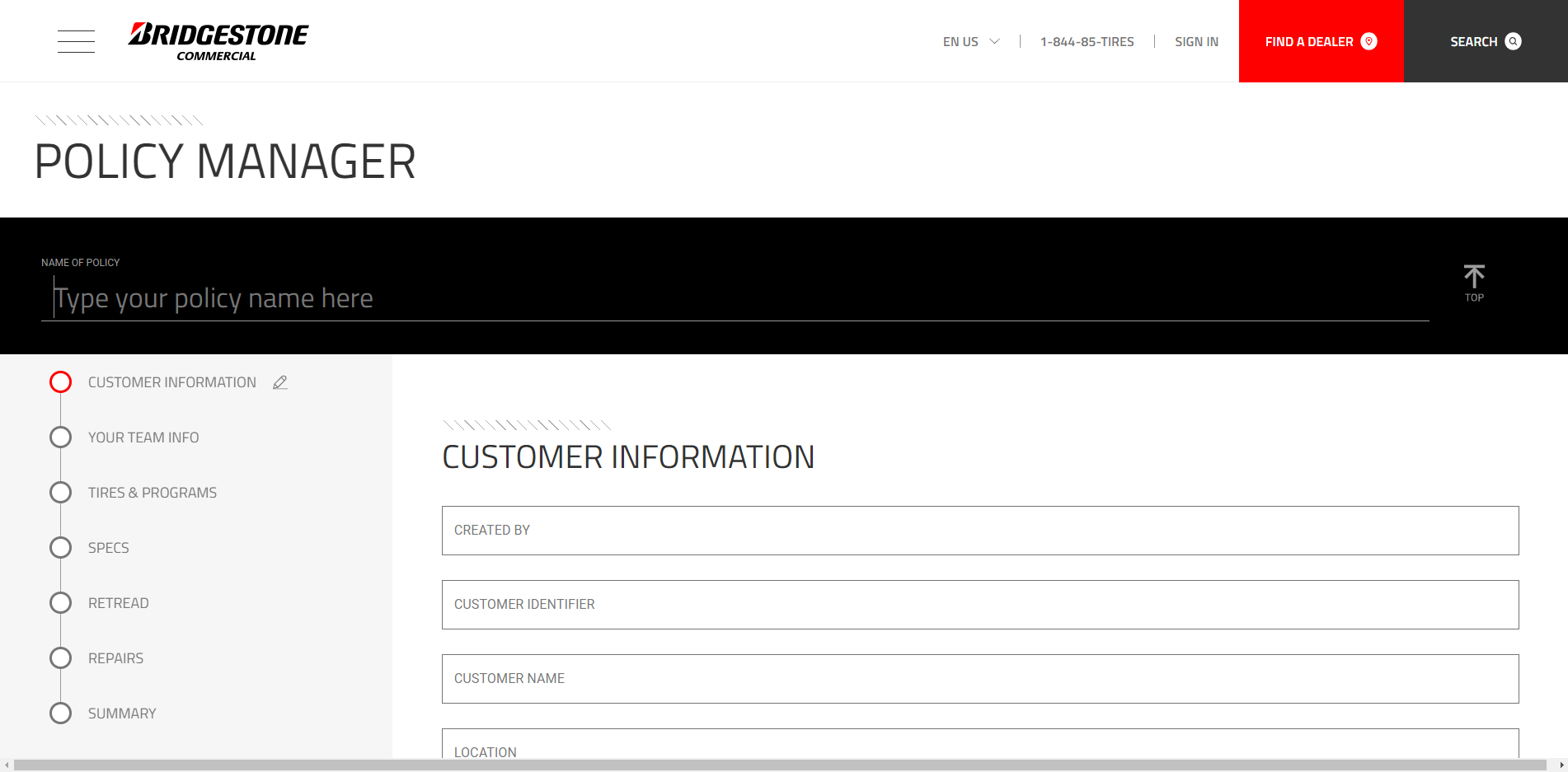 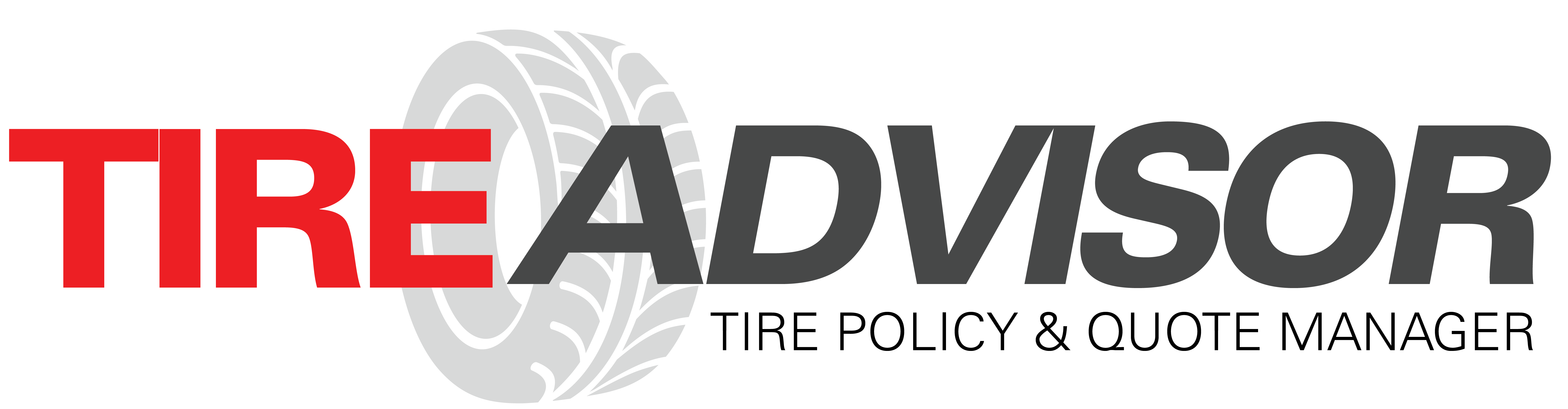 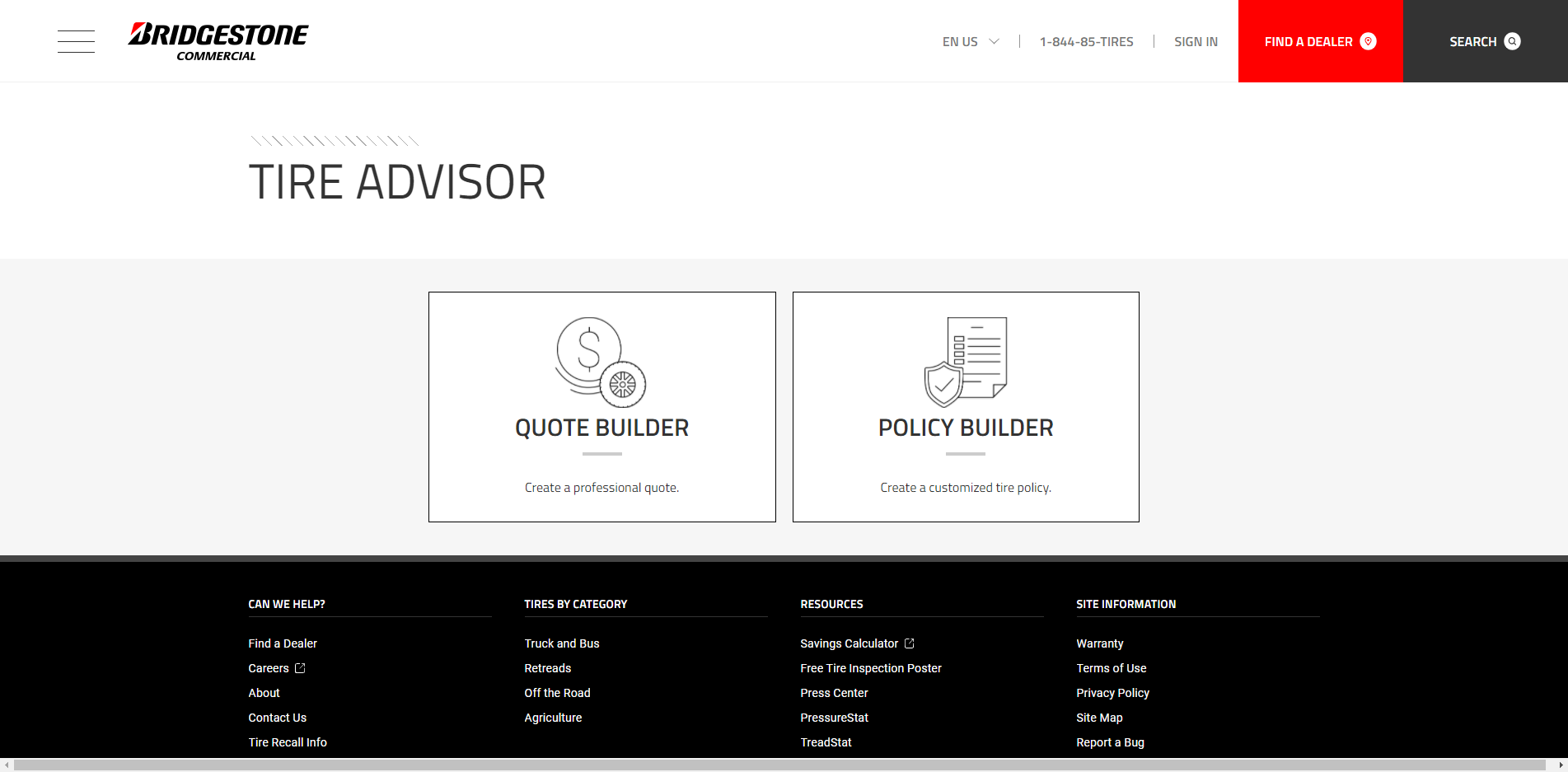 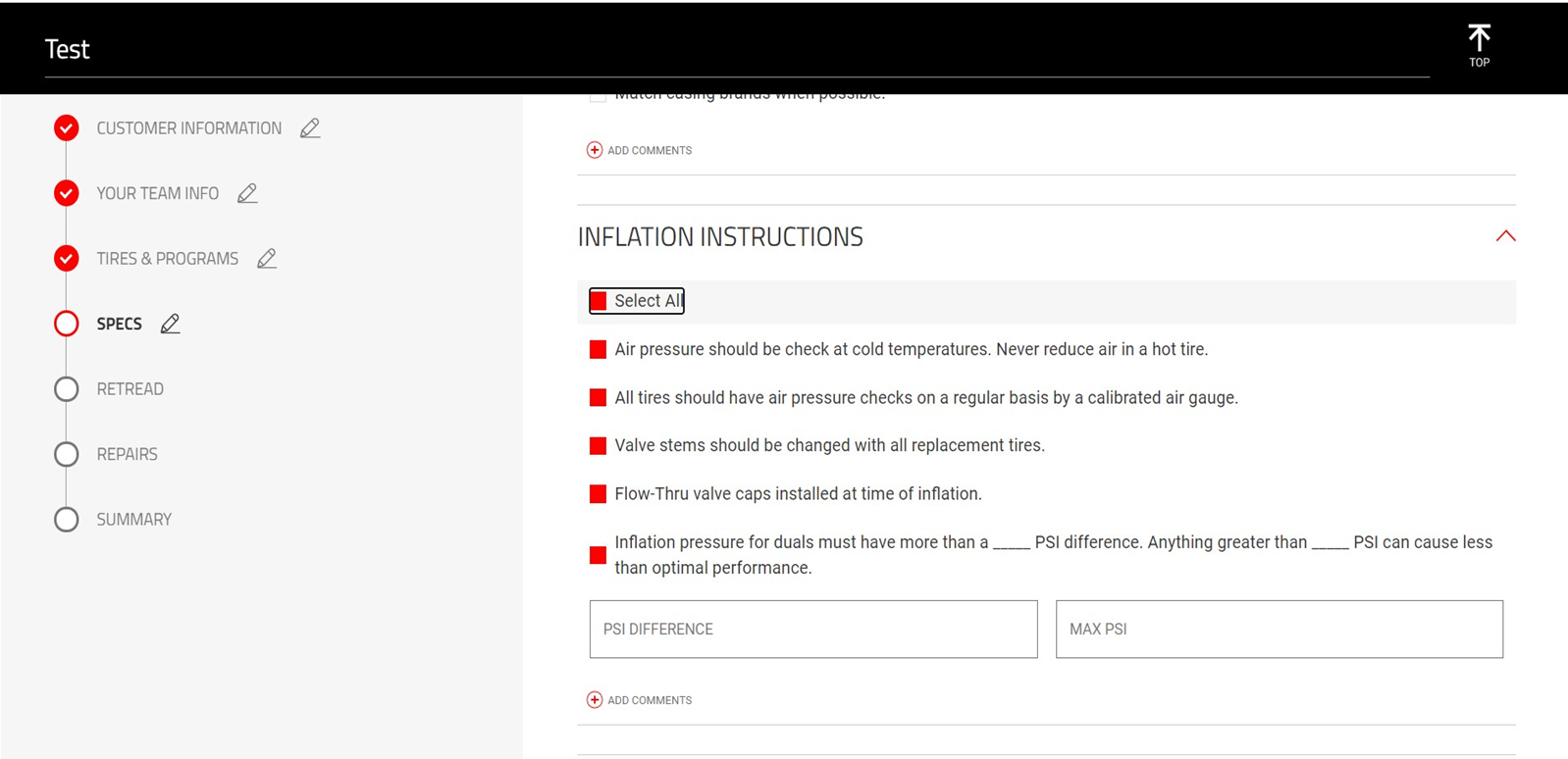 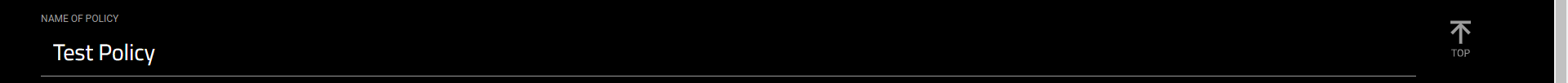 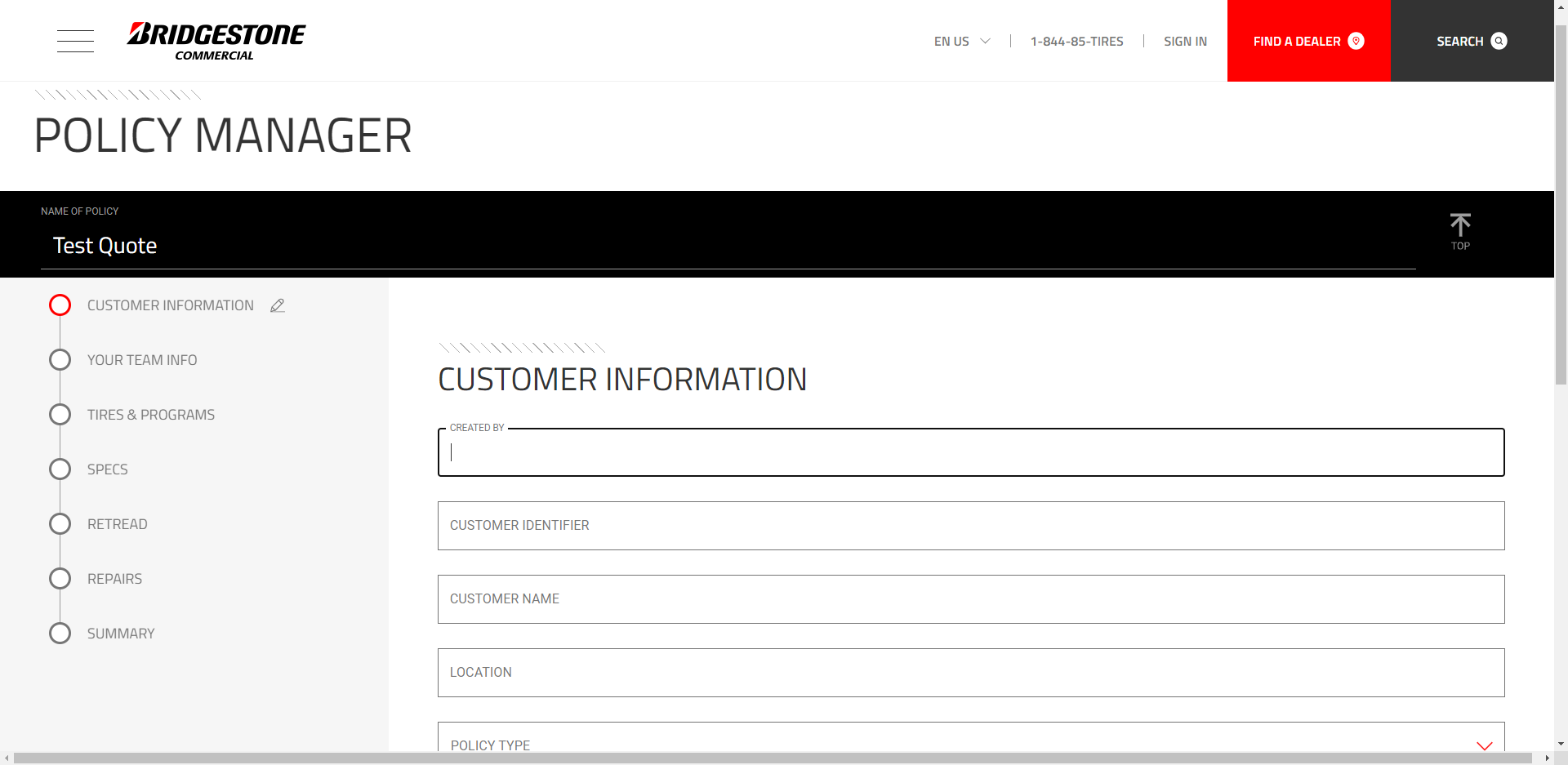 After Specs are added, there’s     a series of different sections   where options can be selected    to include within the policy. Make sure to include what is important and be concise in the following sections. The first two sections    are Matching and Inflation Instructions.
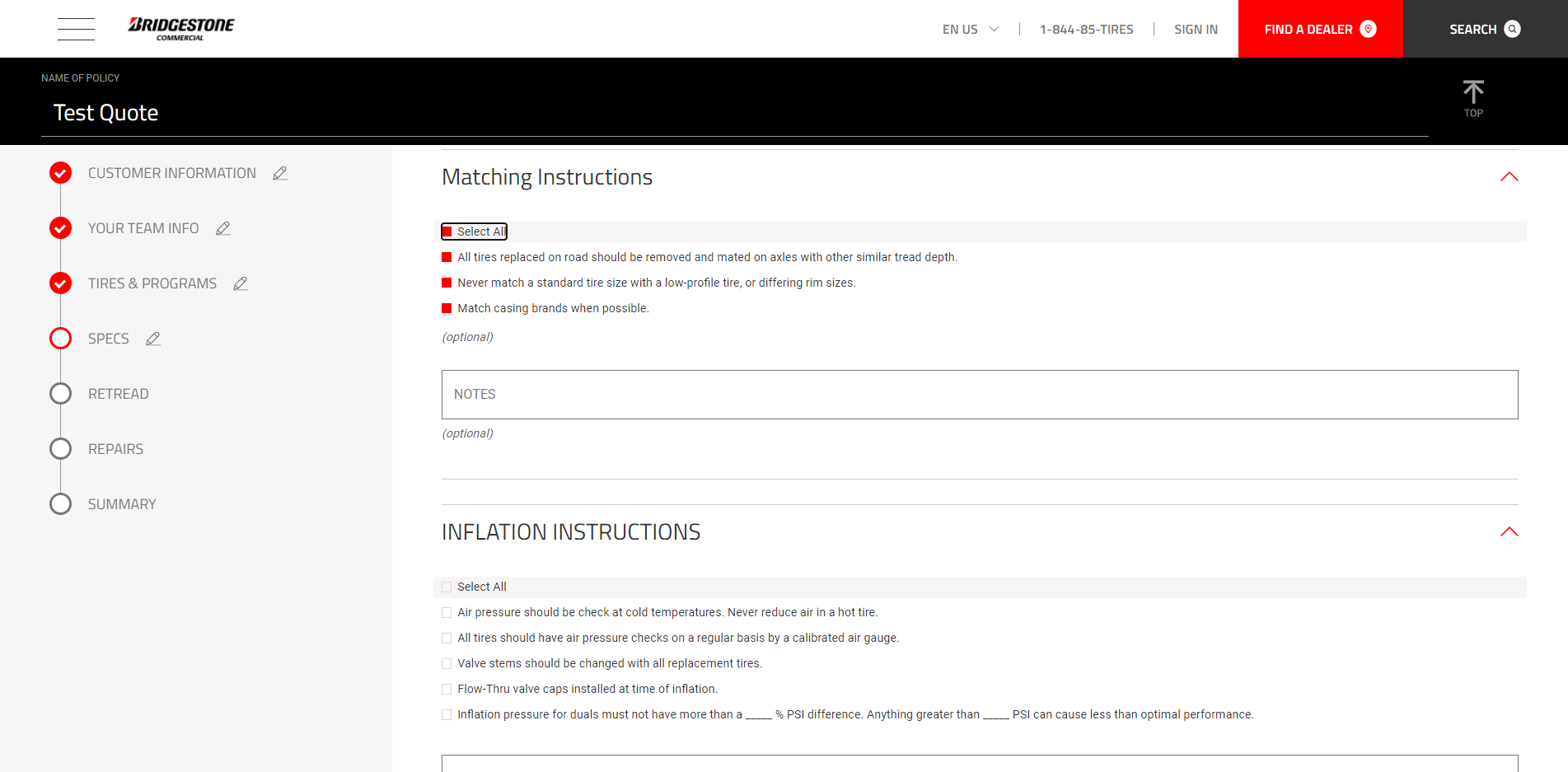 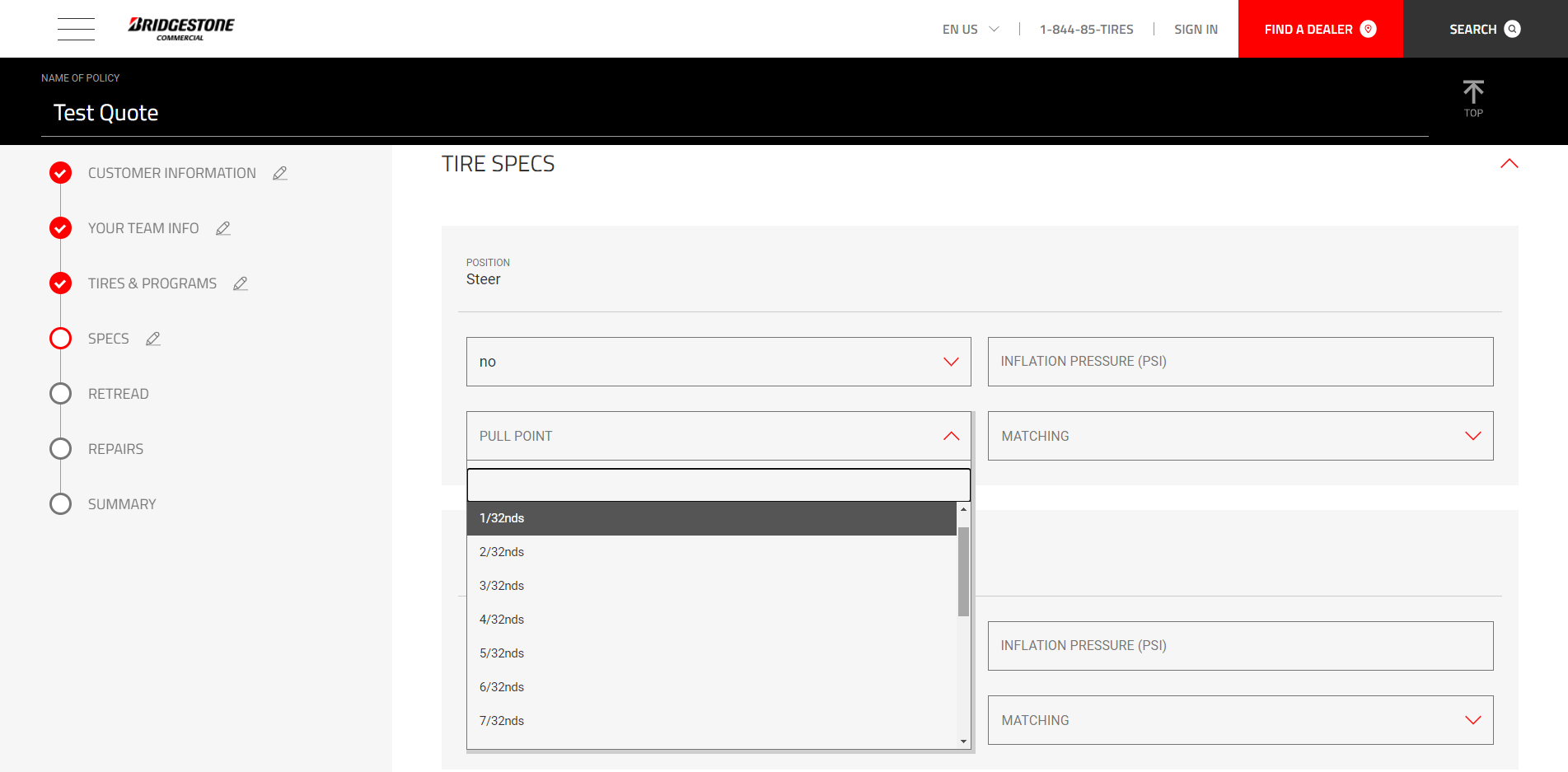 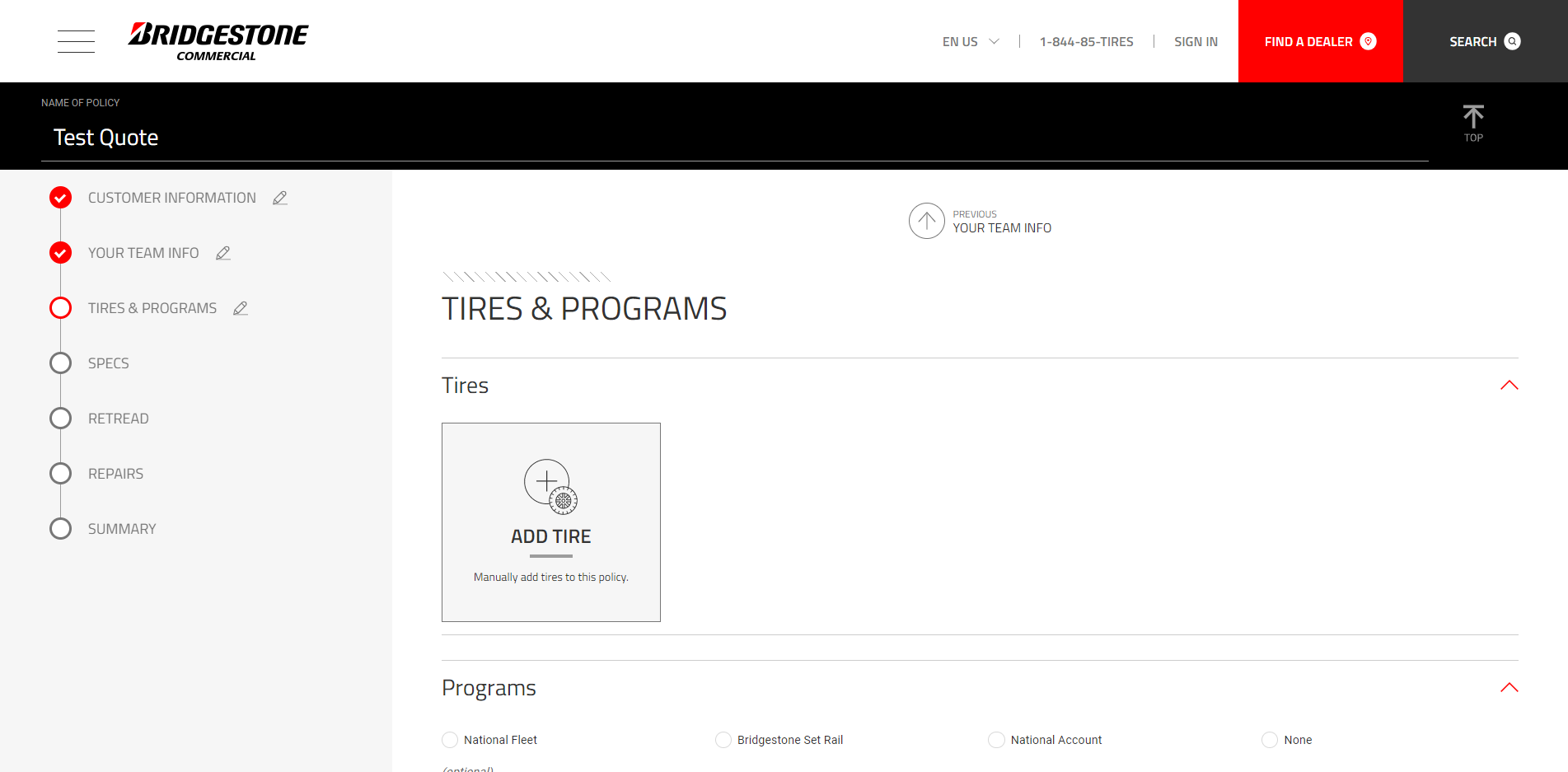 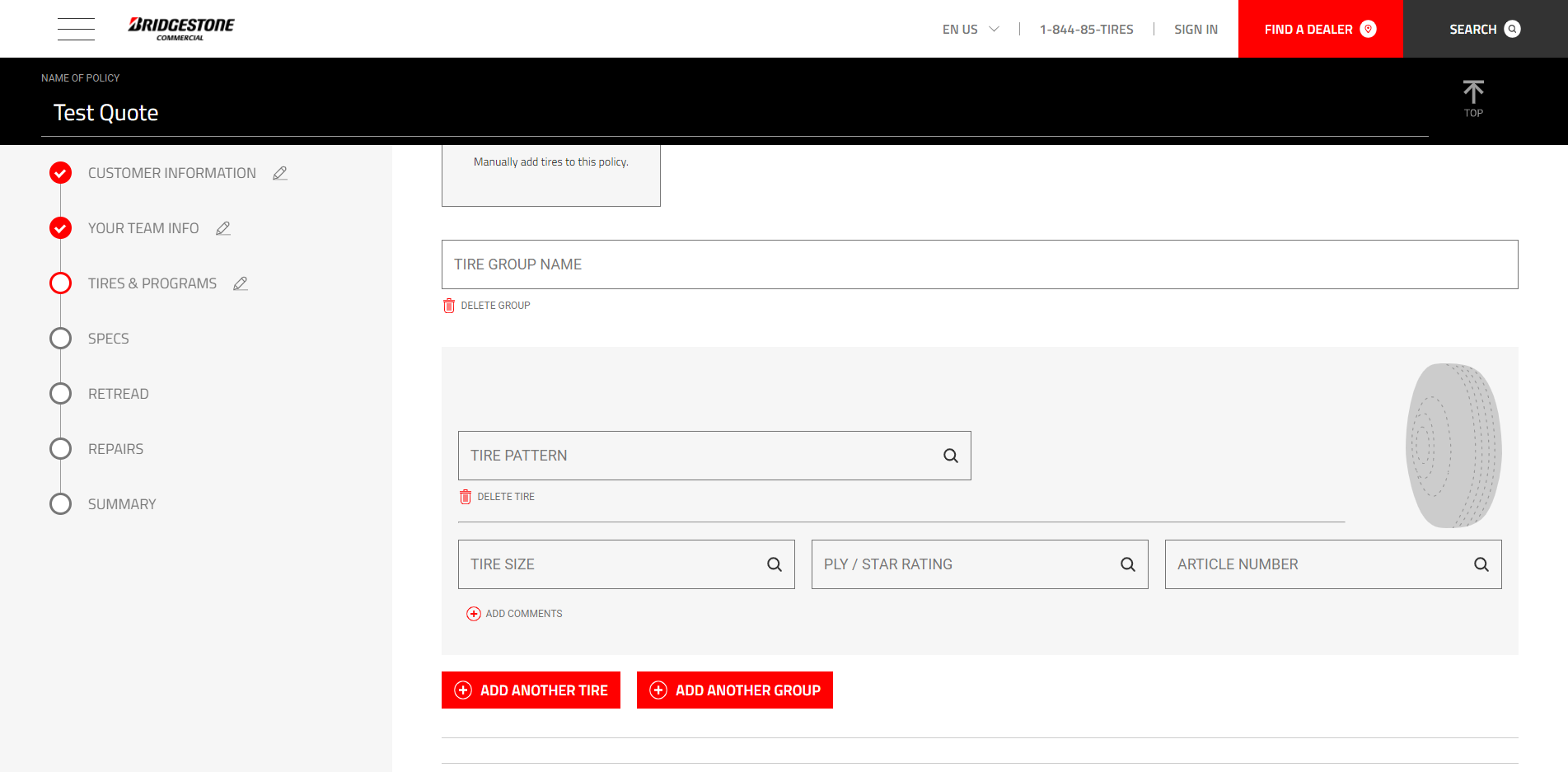 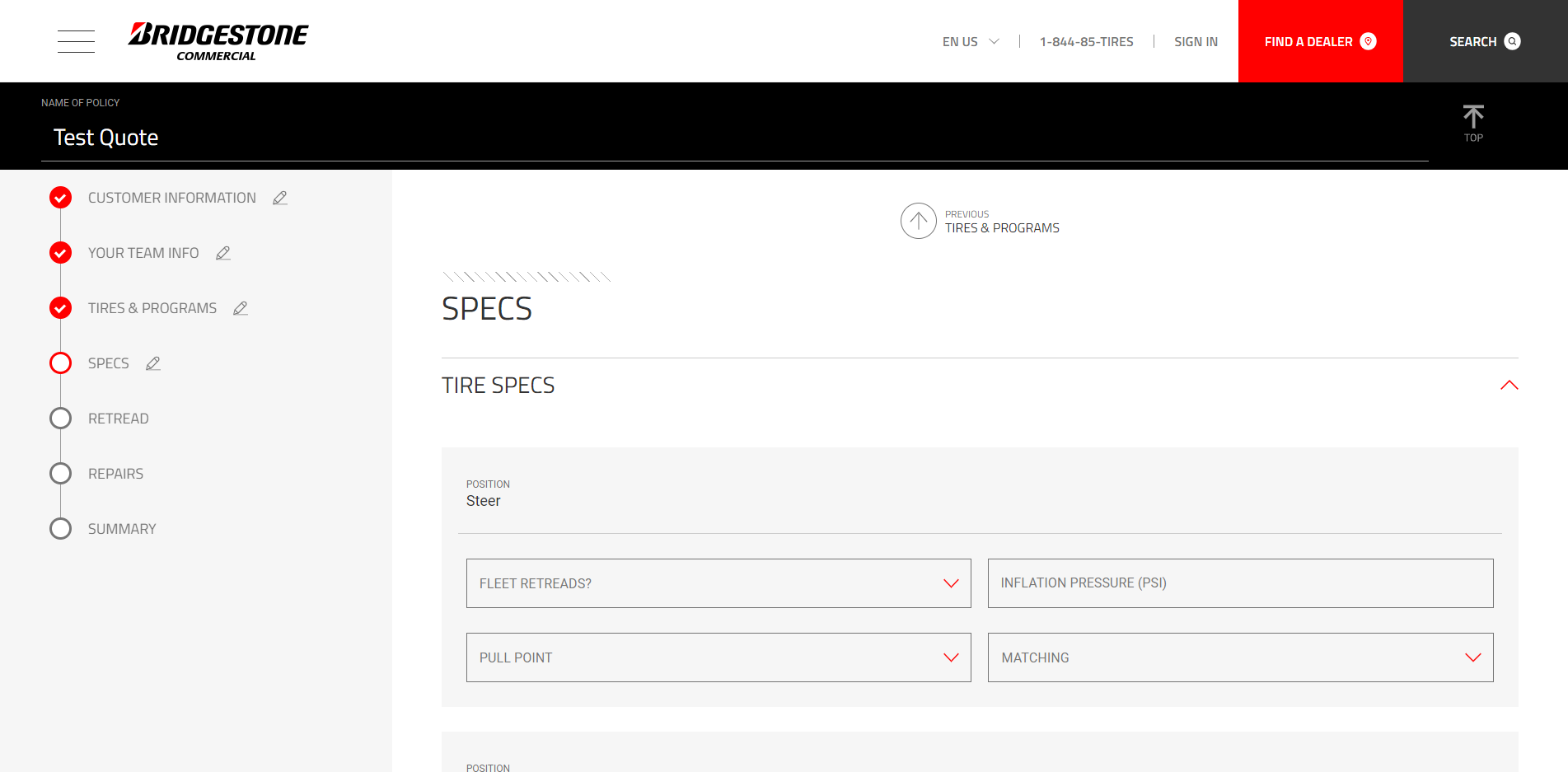 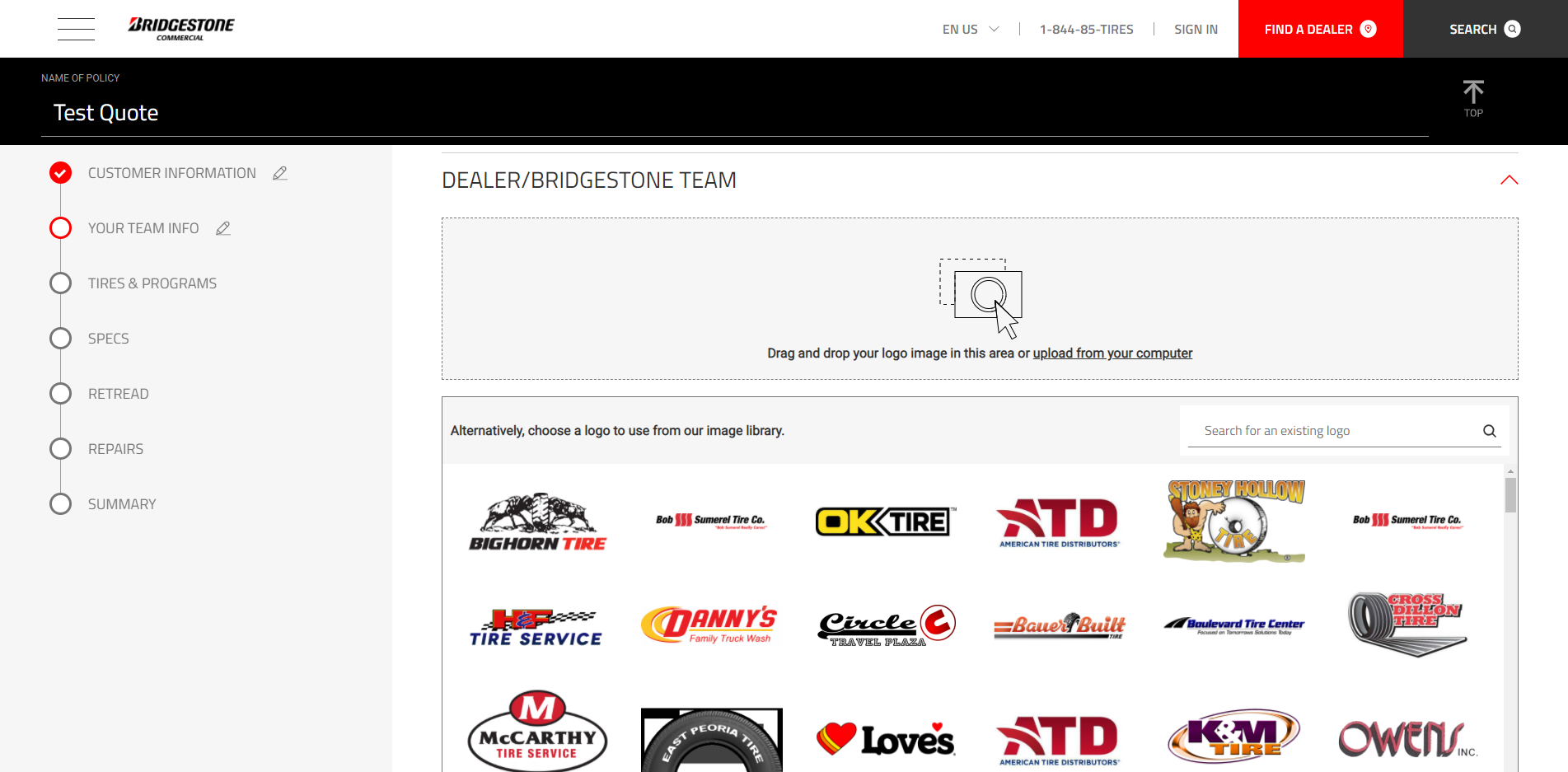 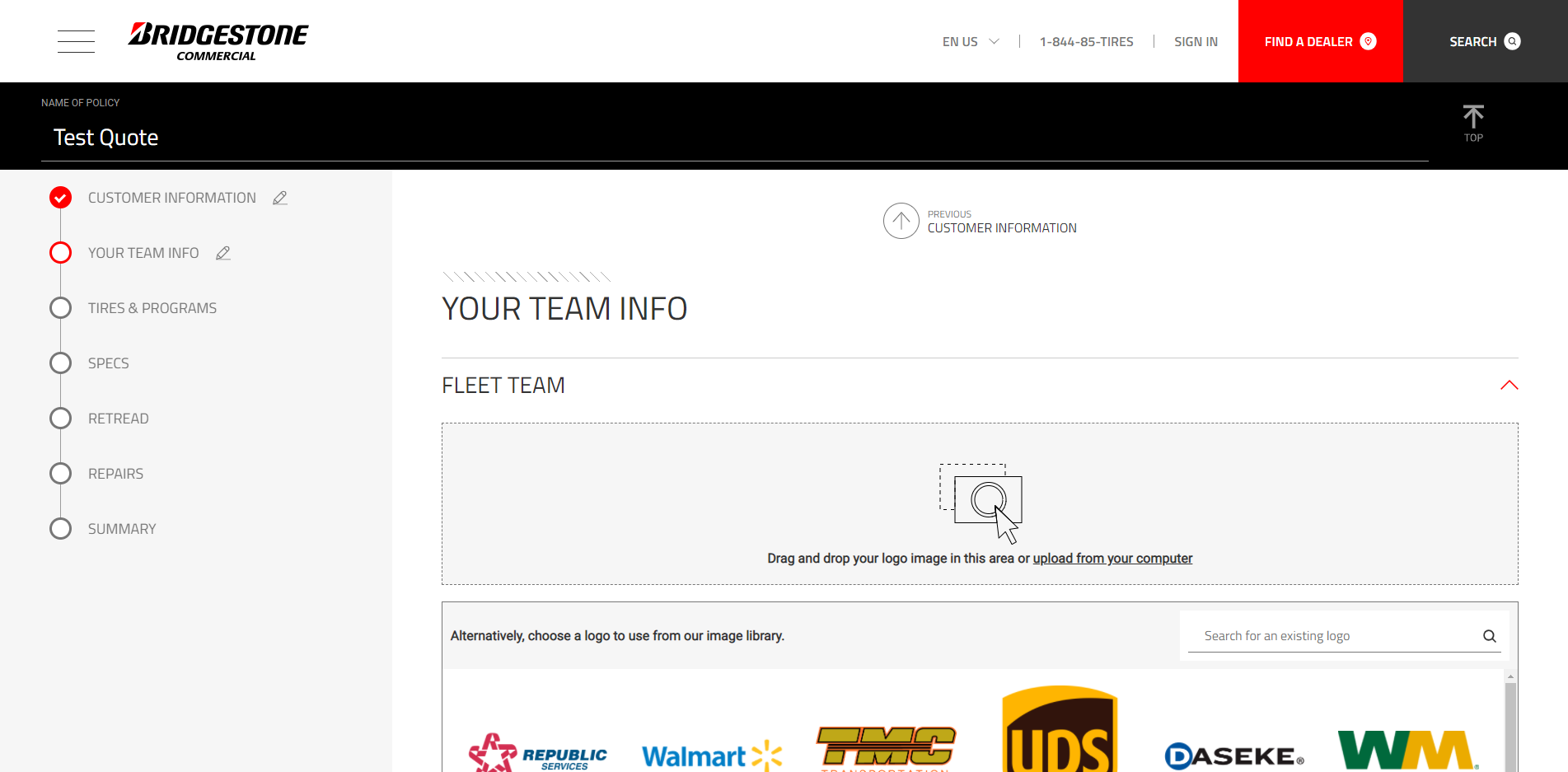 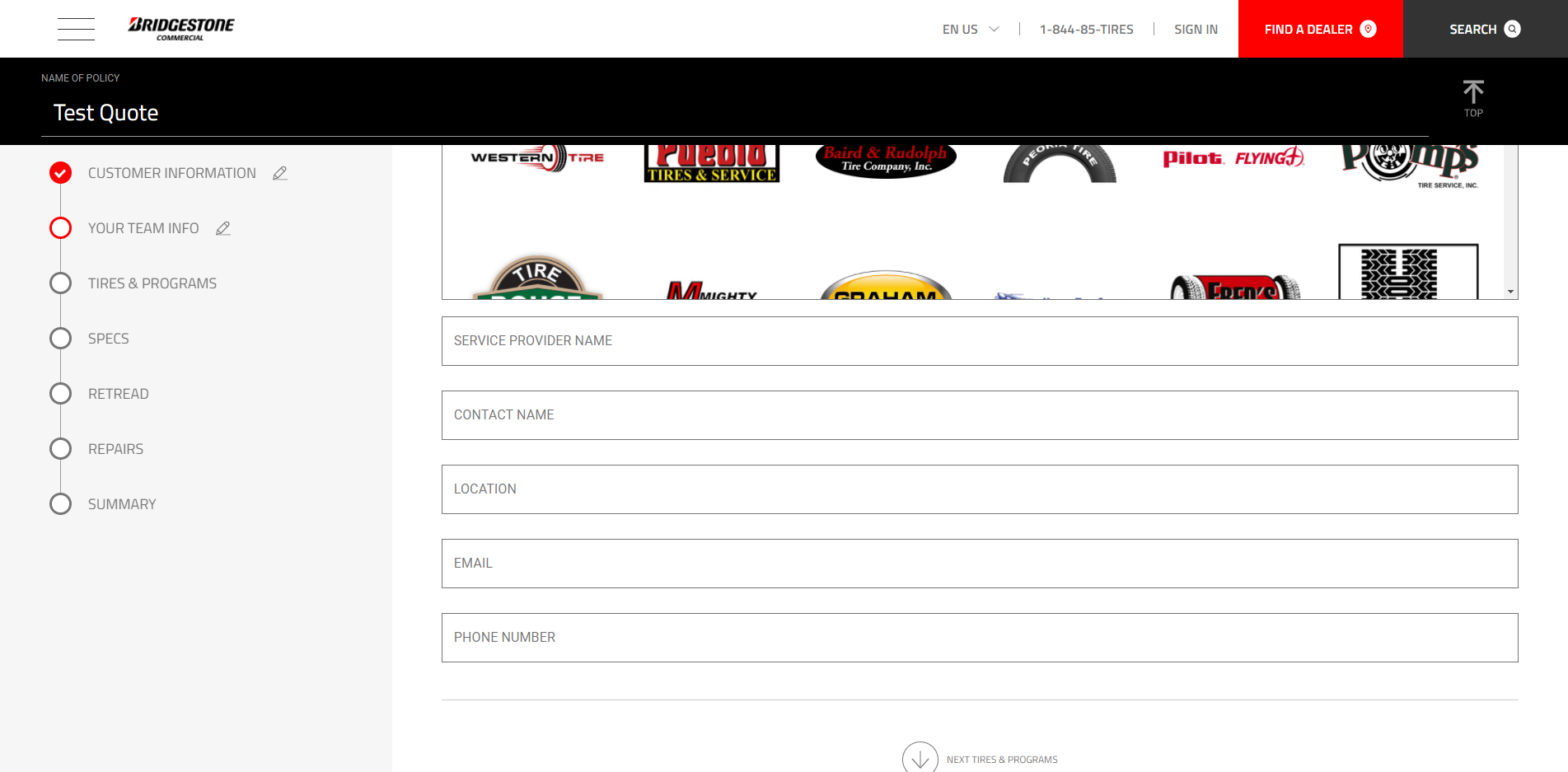 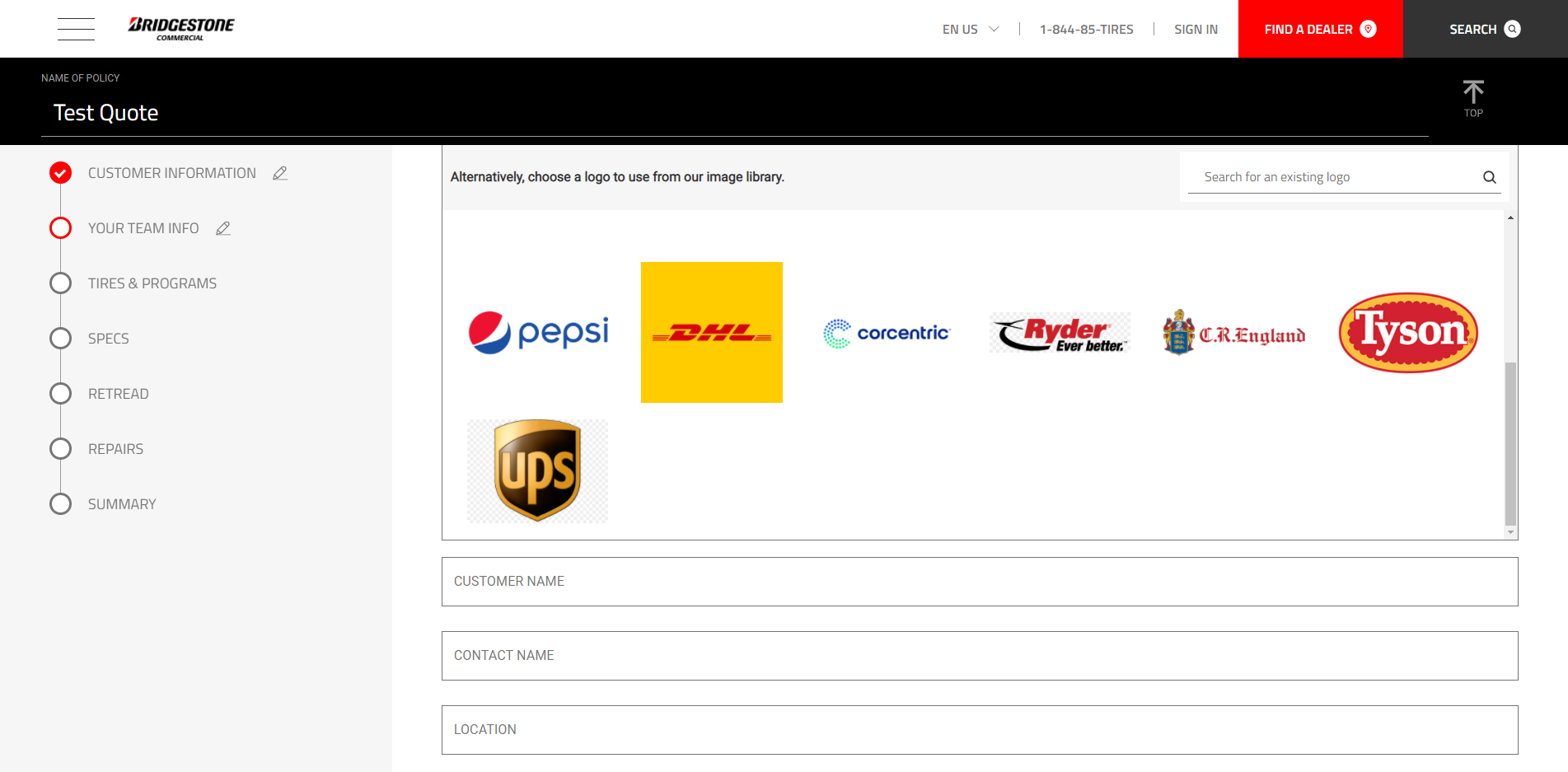 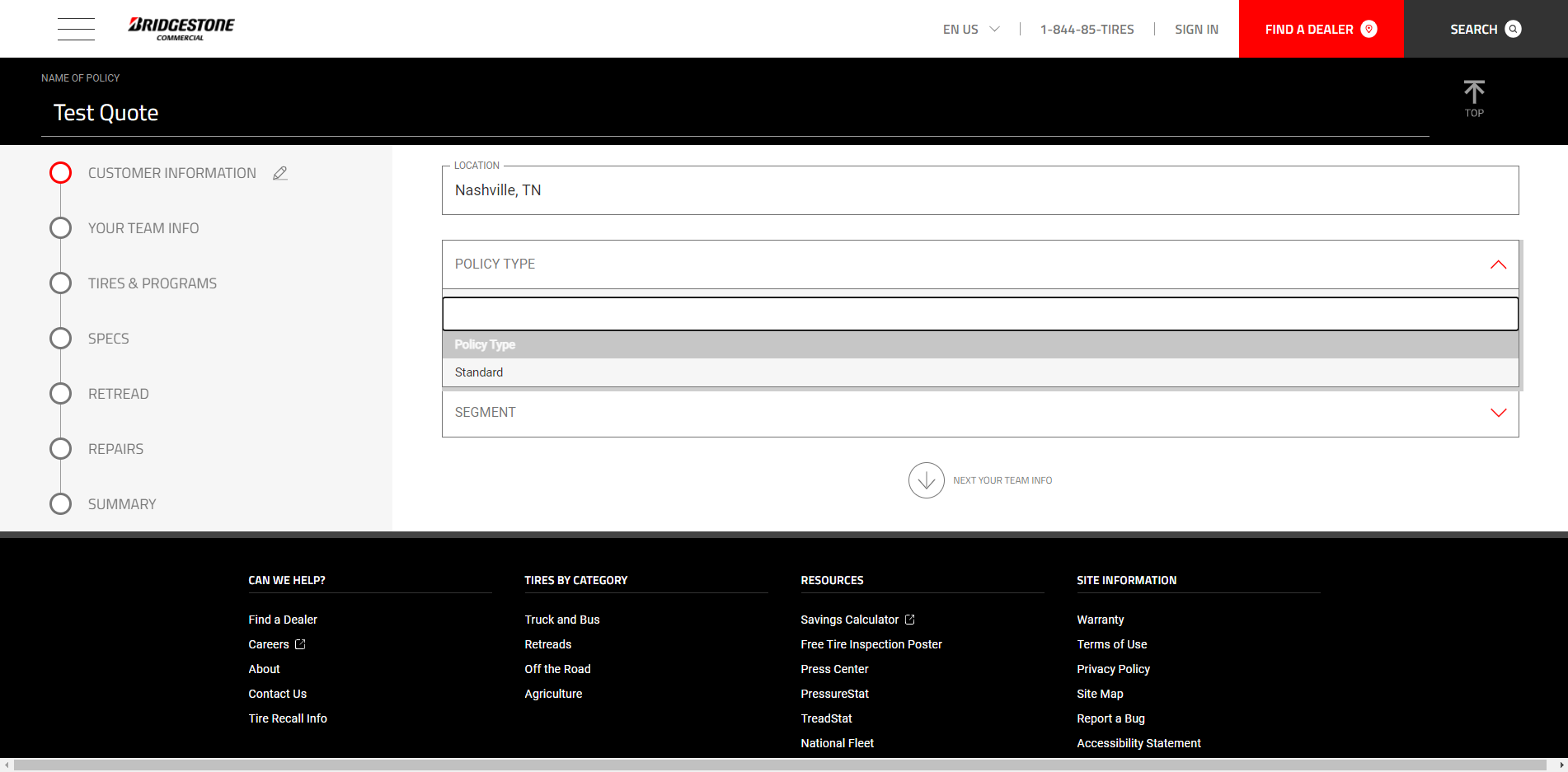 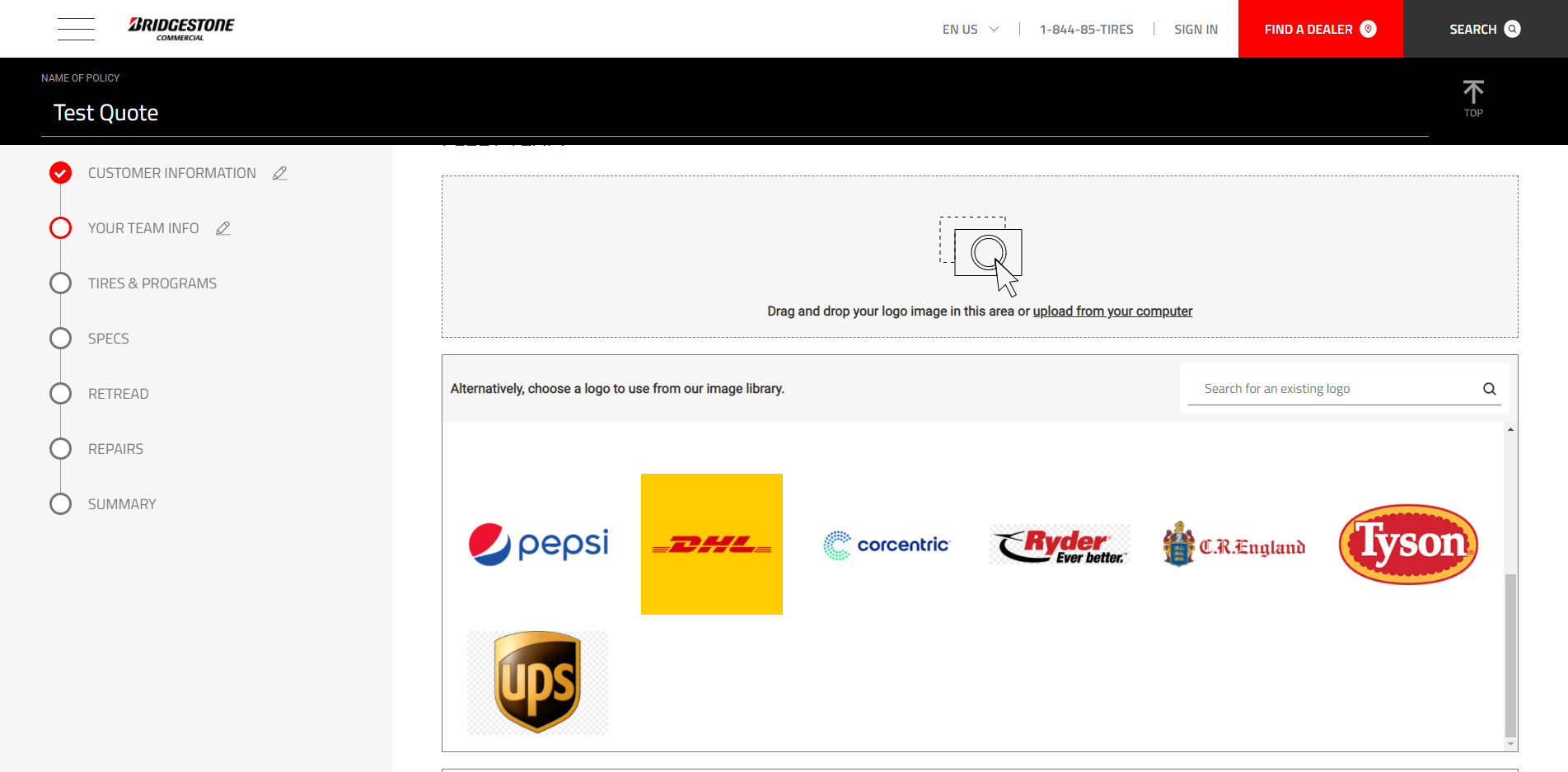 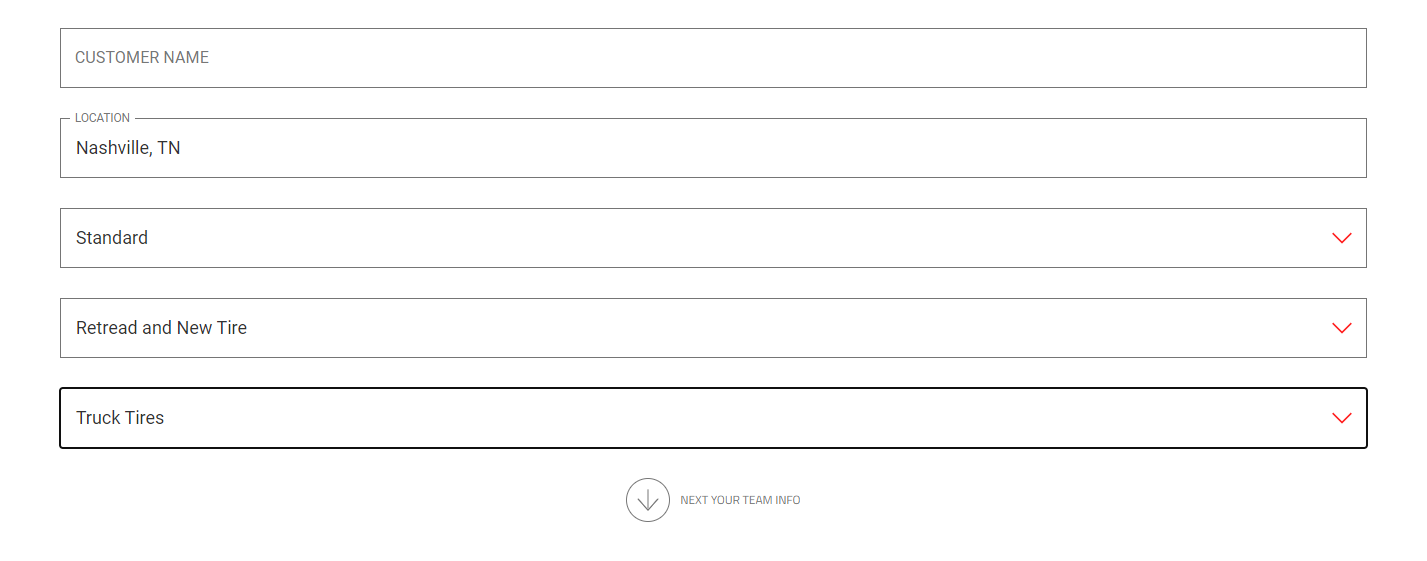 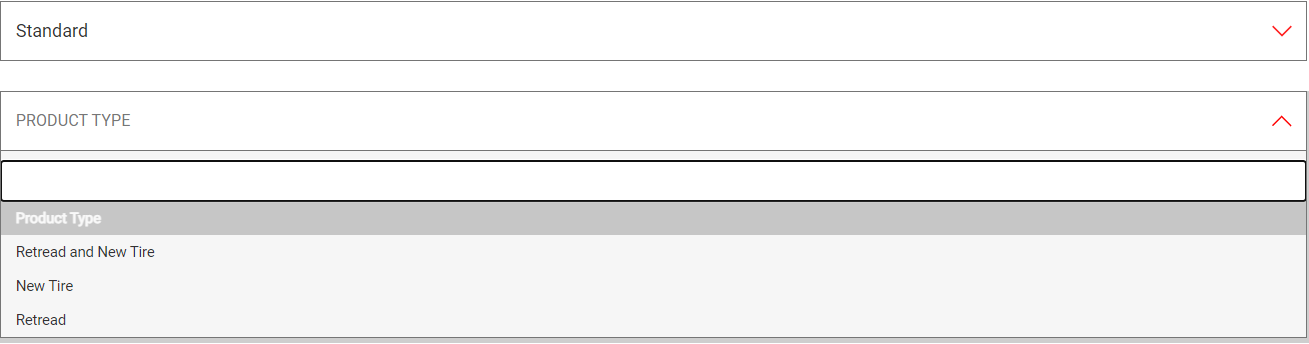 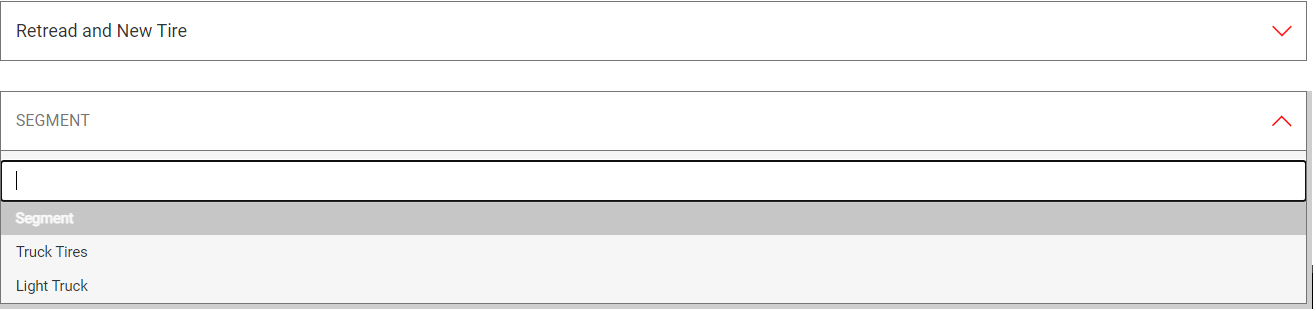 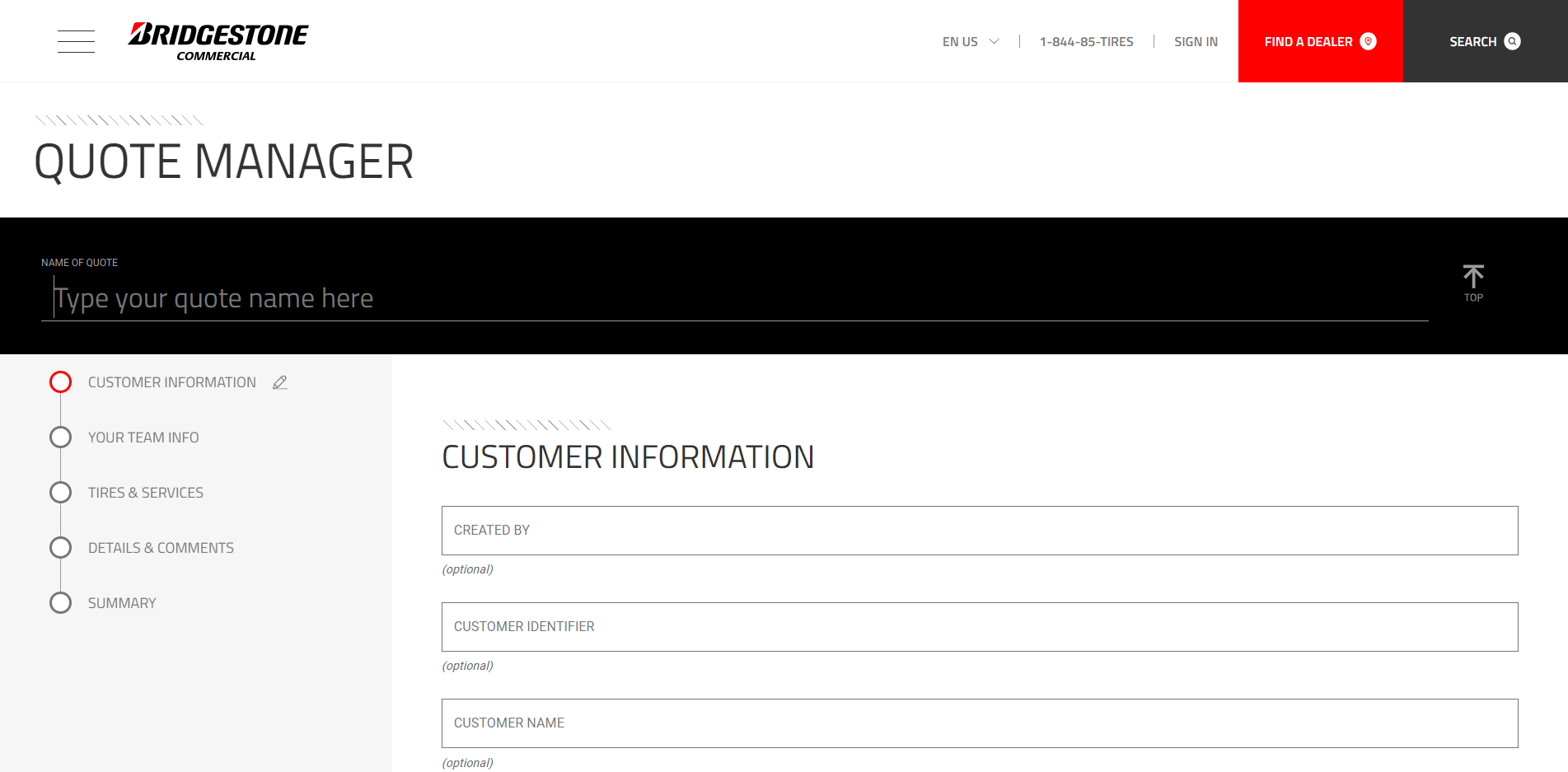 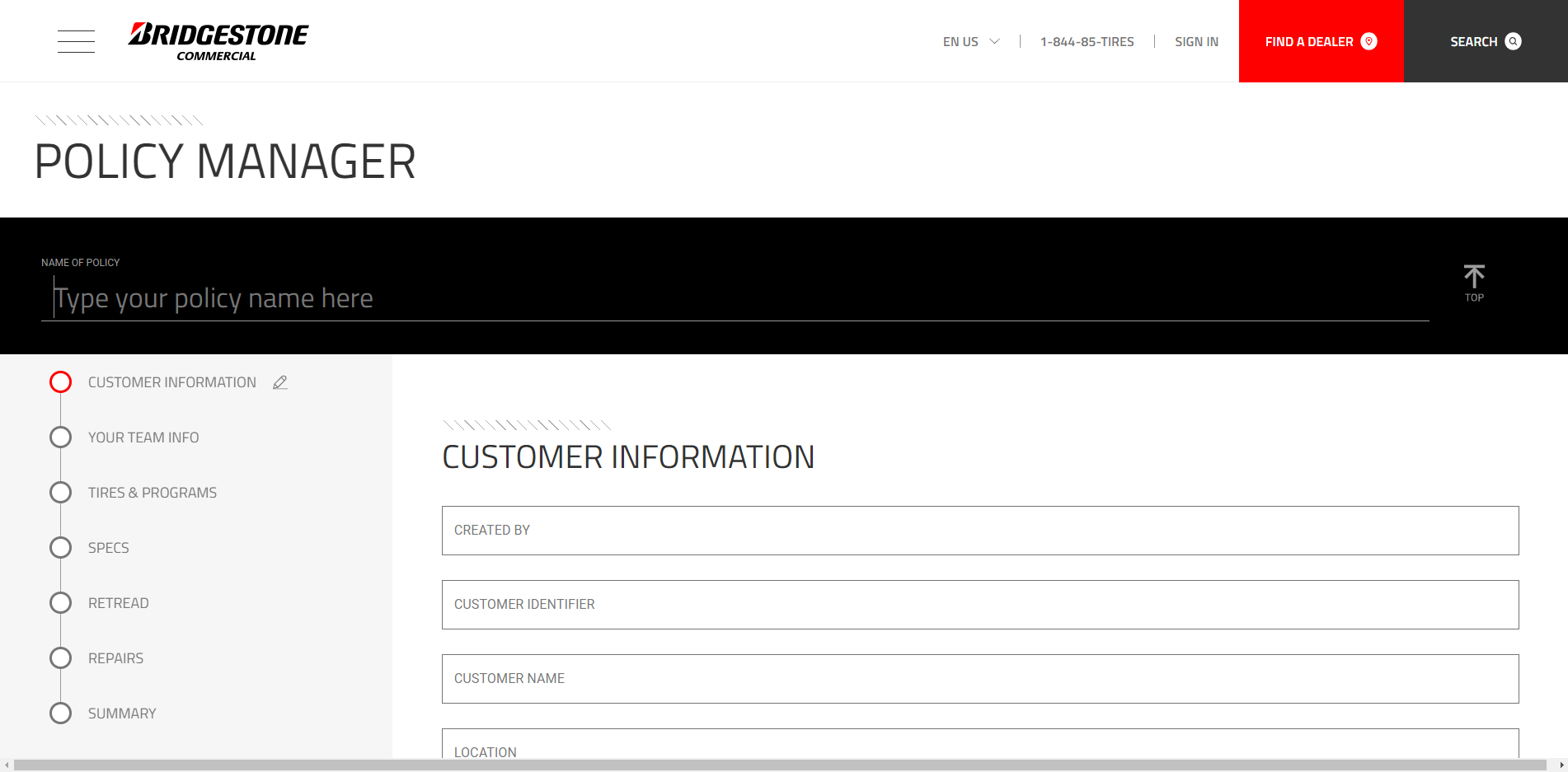 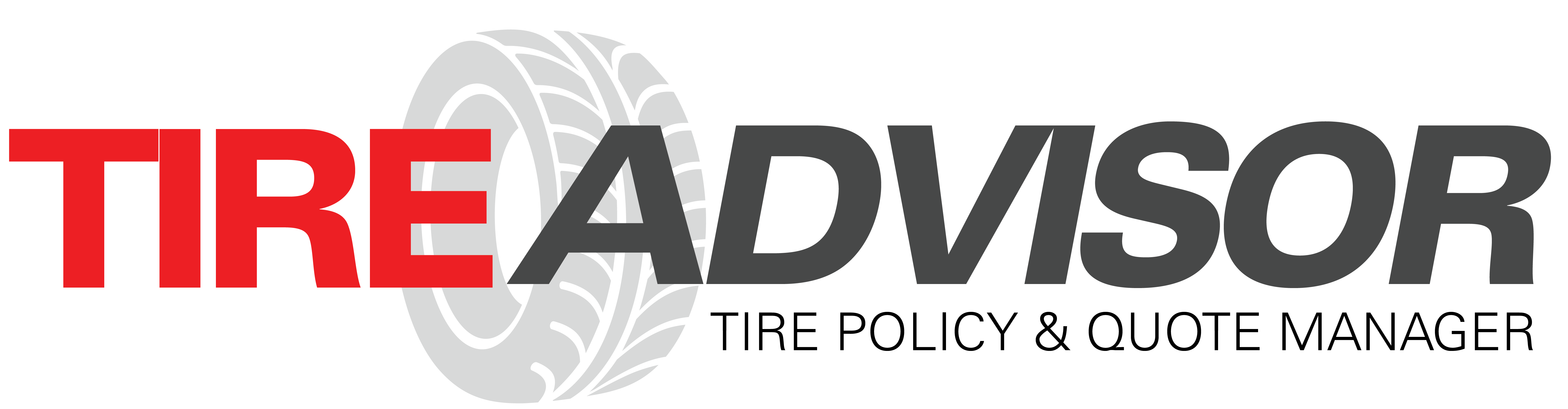 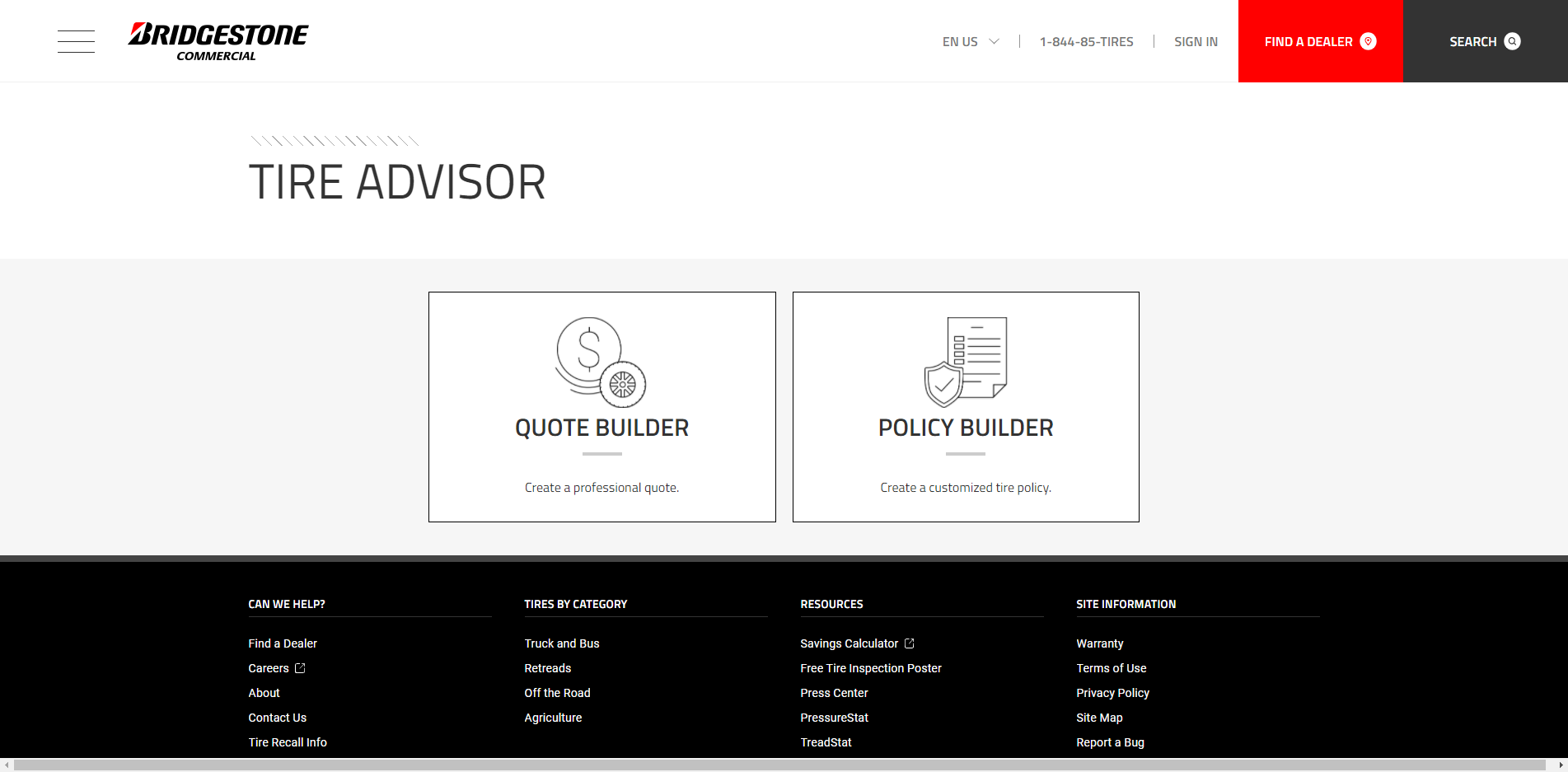 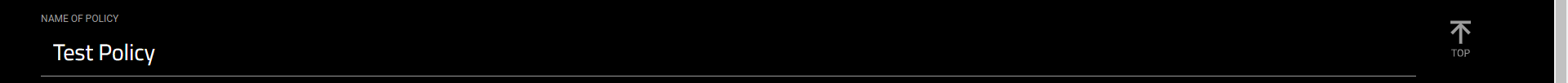 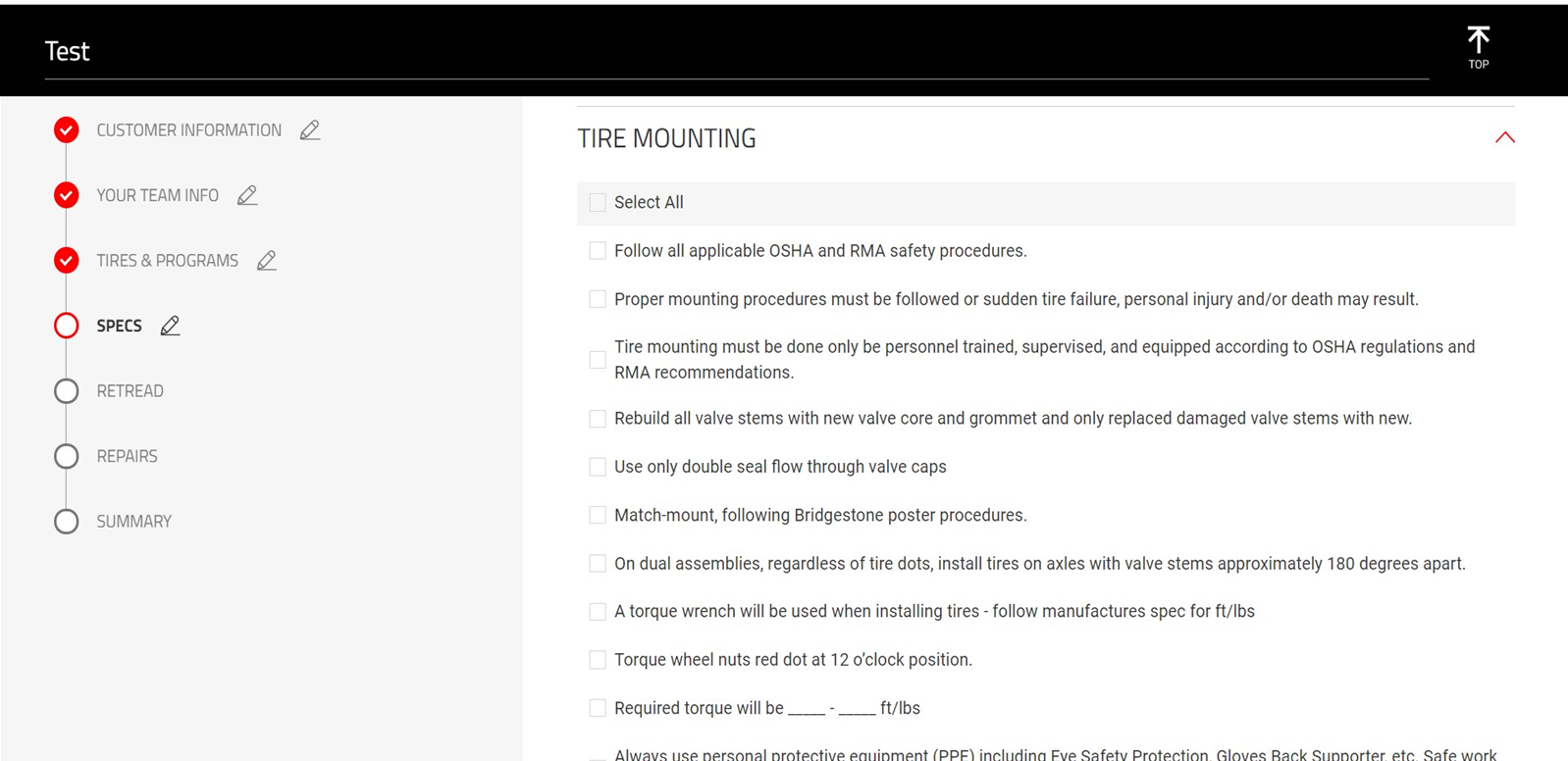 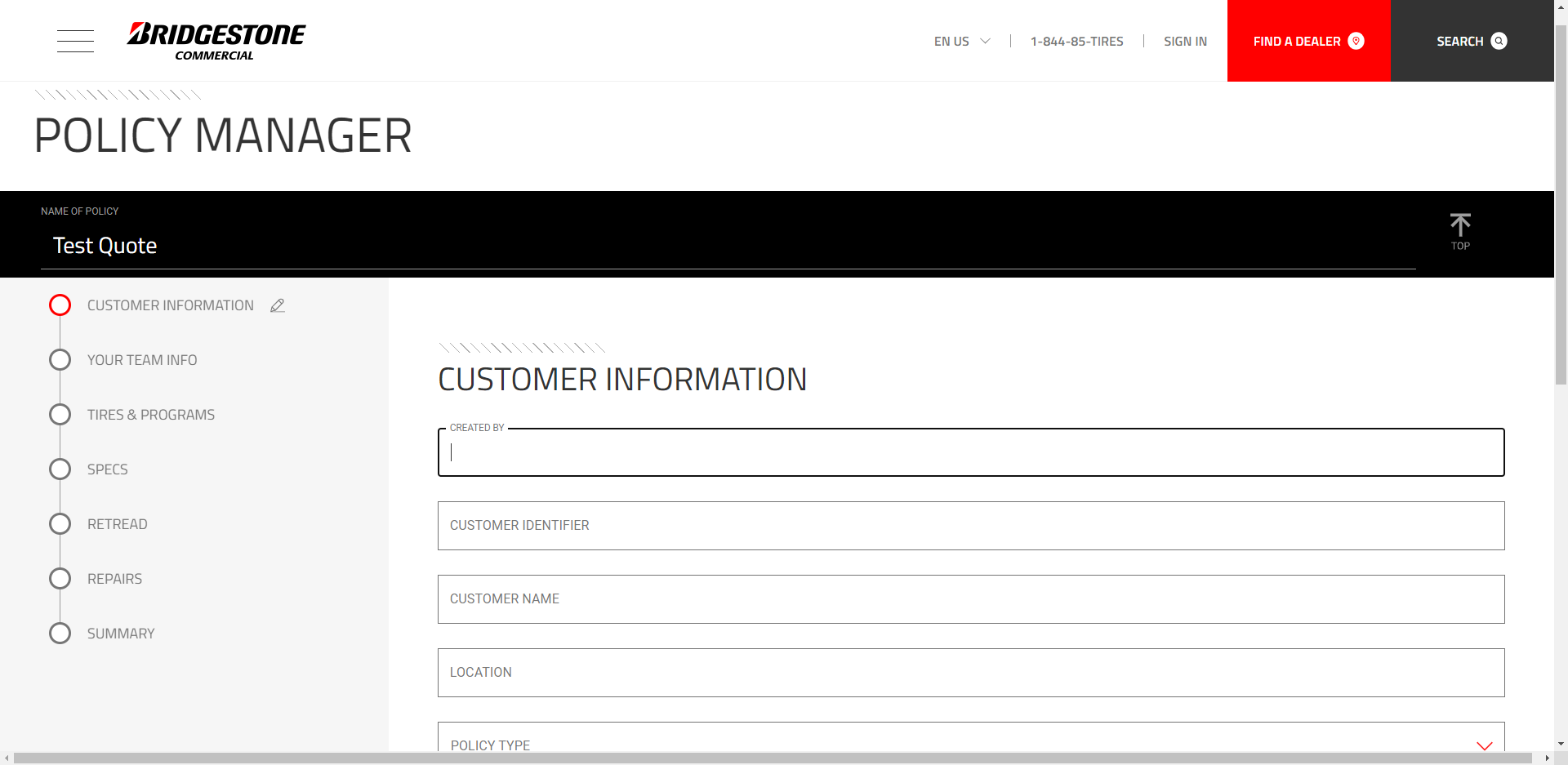 Continuing down, Tire Mounting is the next section. Once thing to call out is  when an option is selected that includes data entry, information will have to be populated and entered.
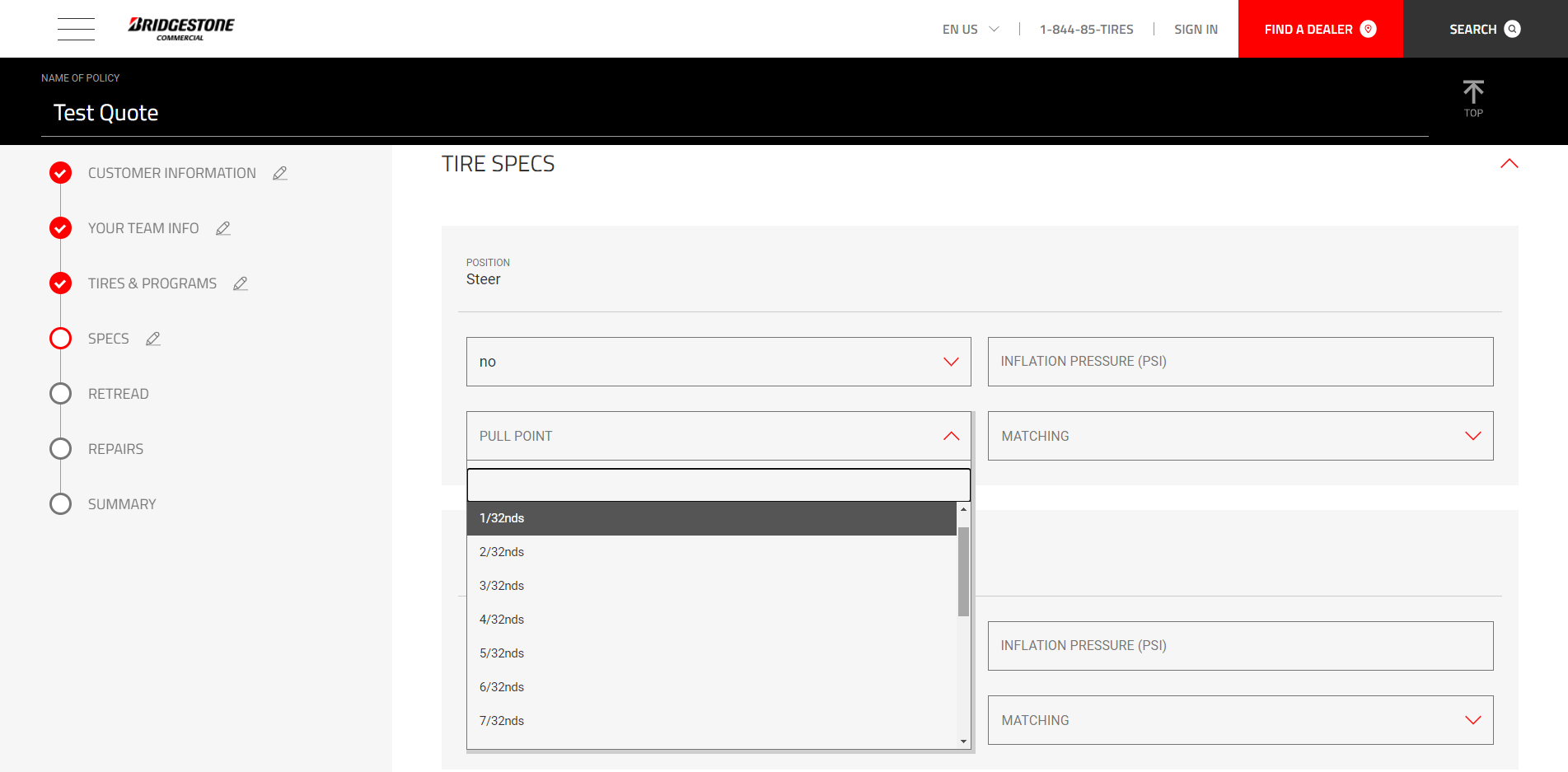 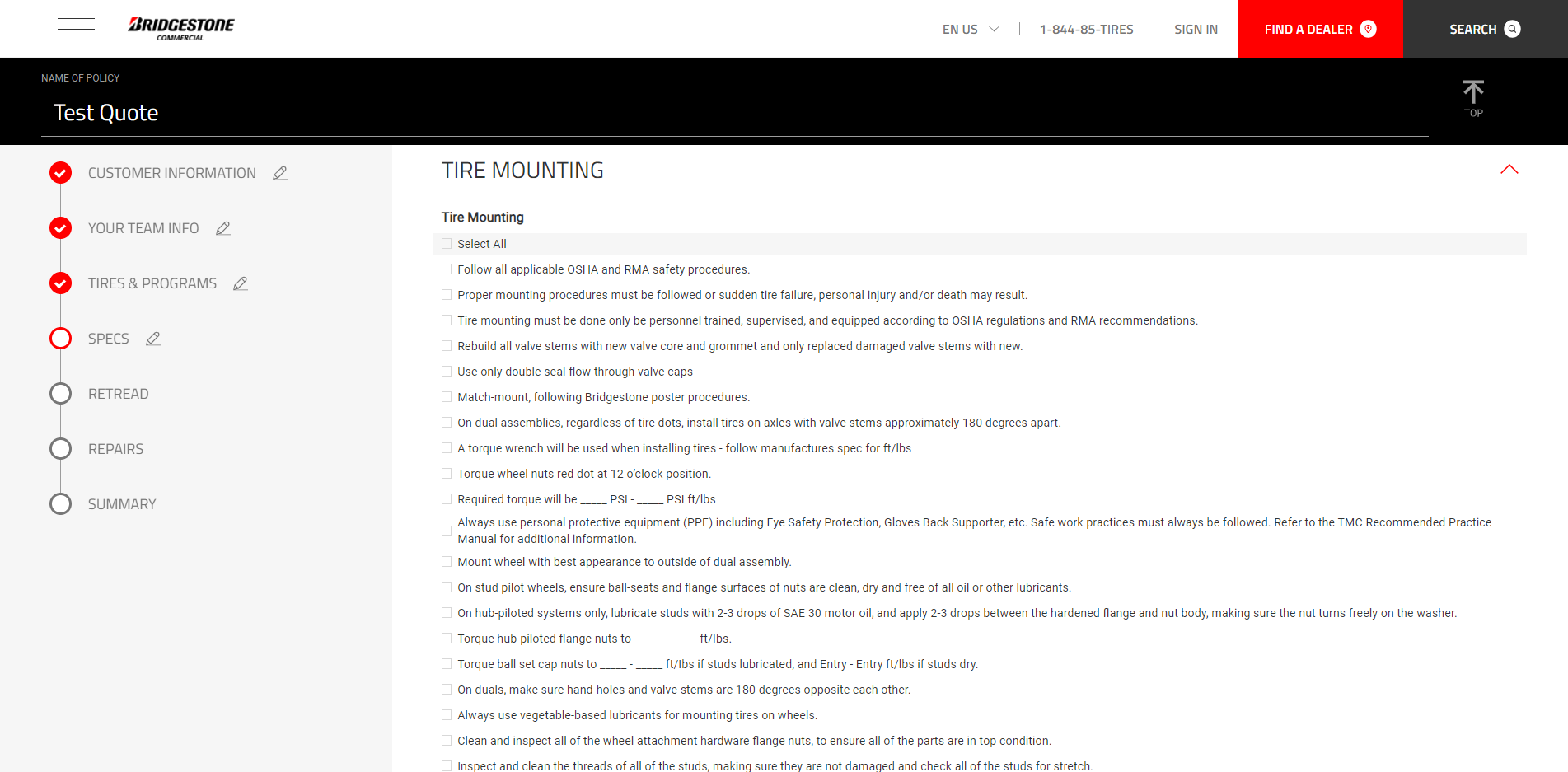 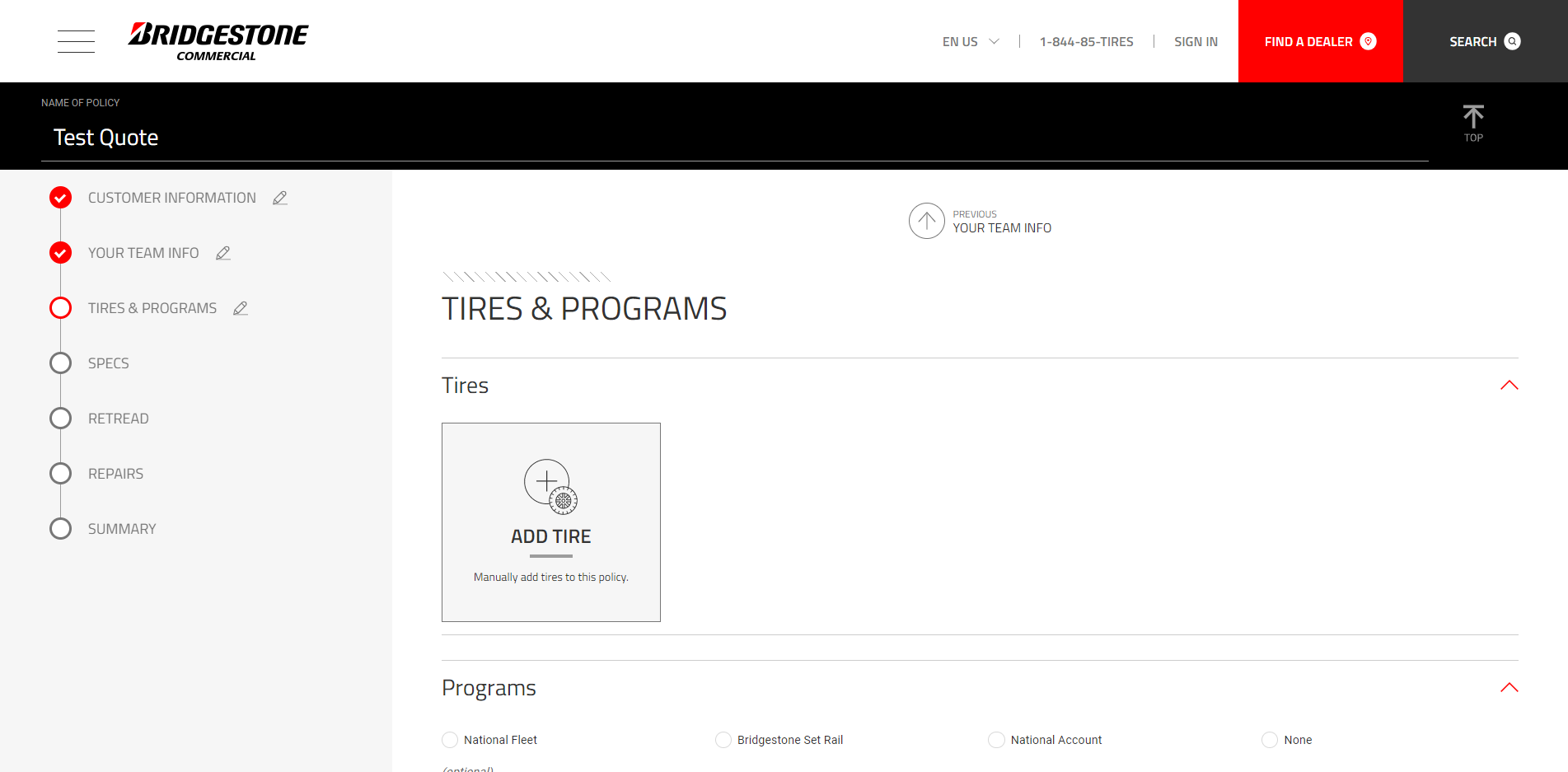 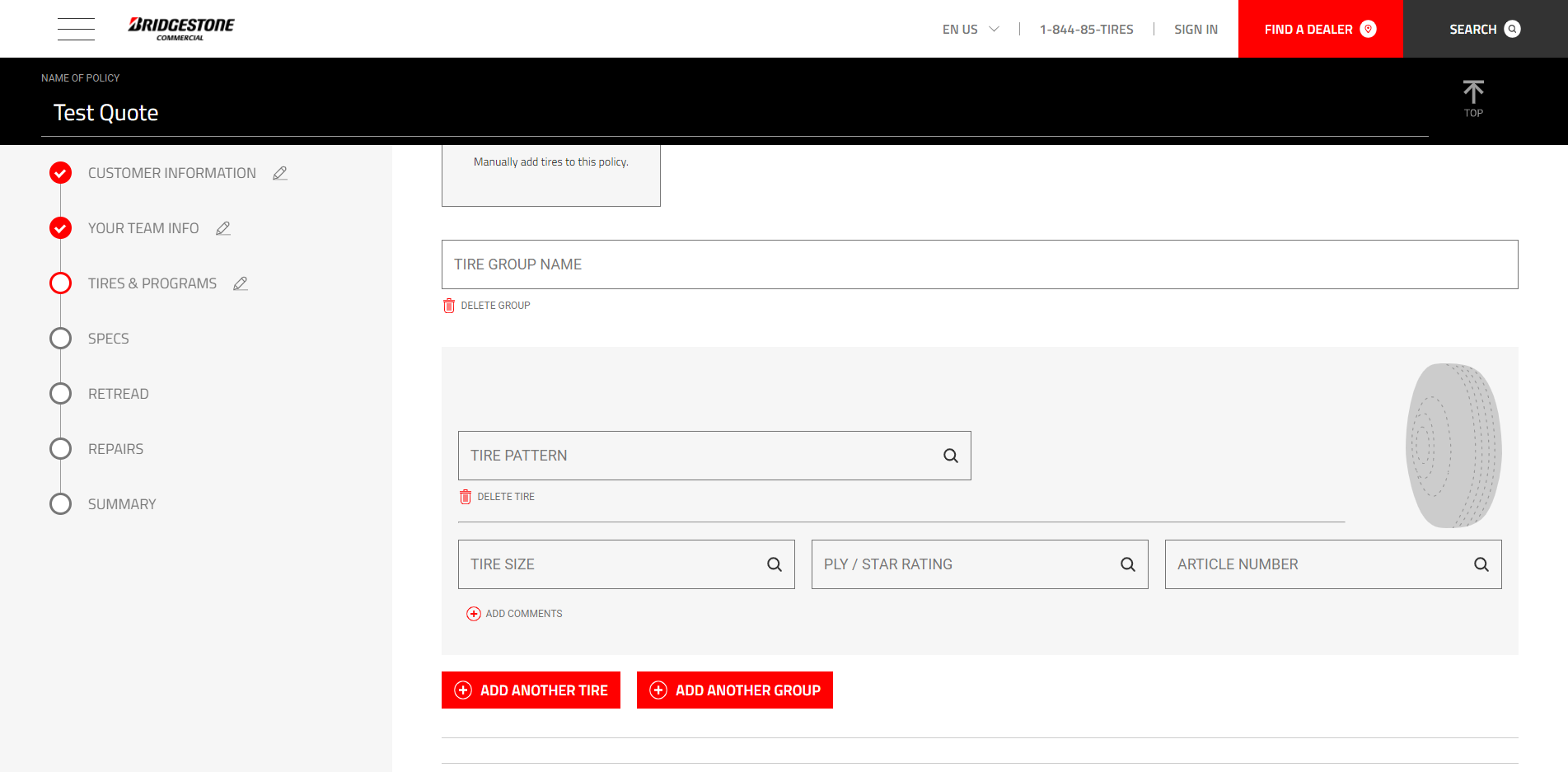 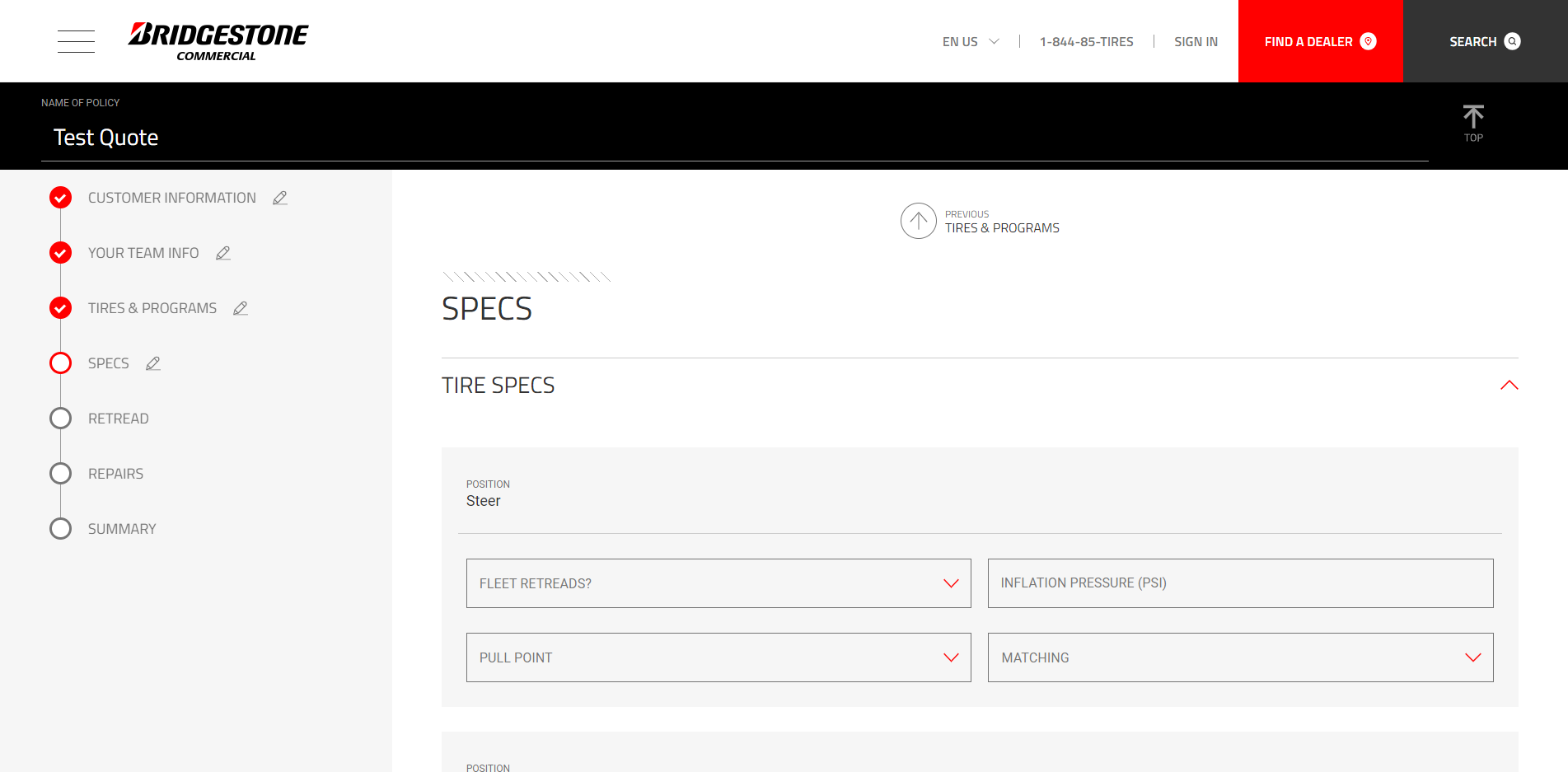 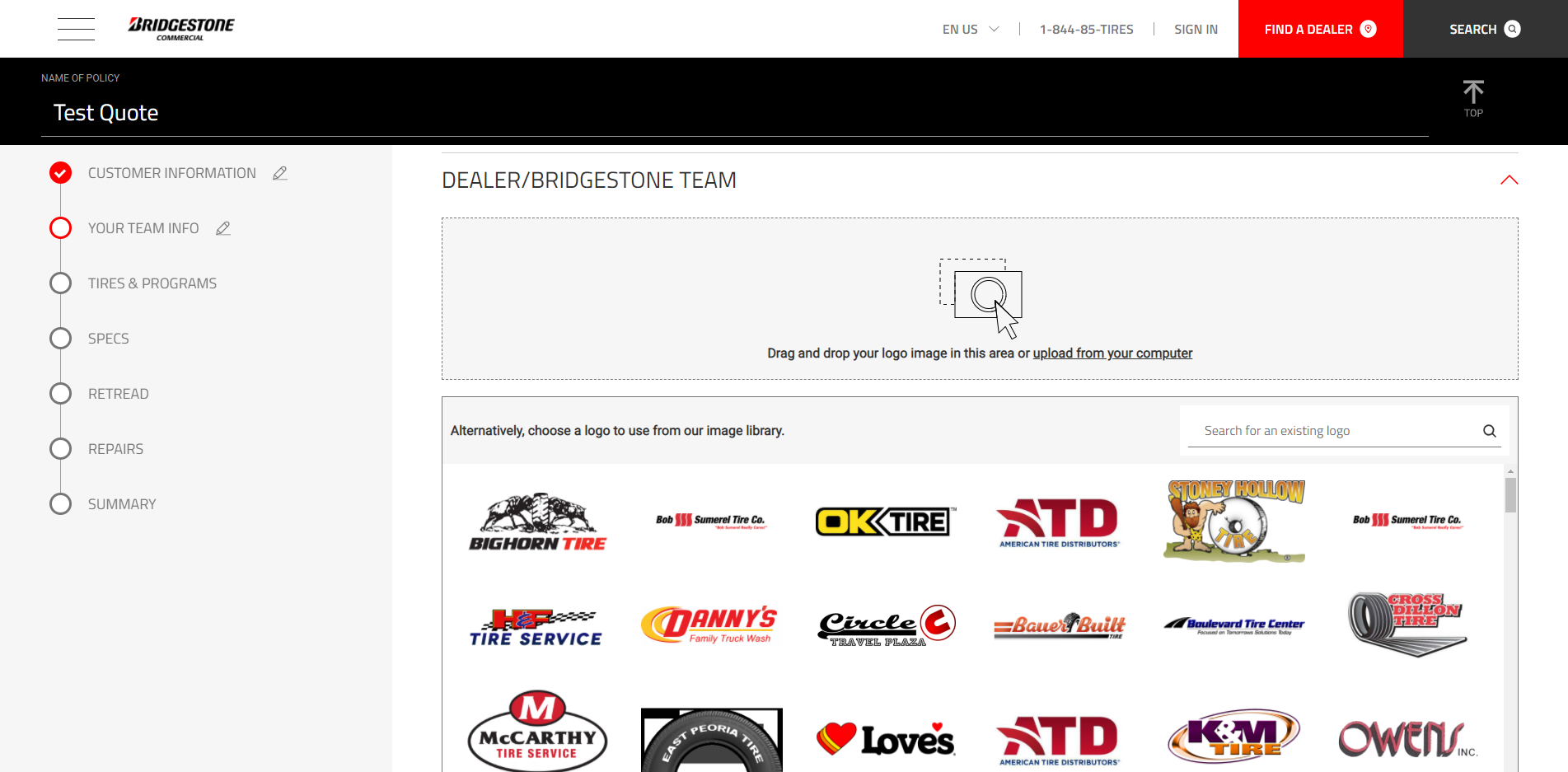 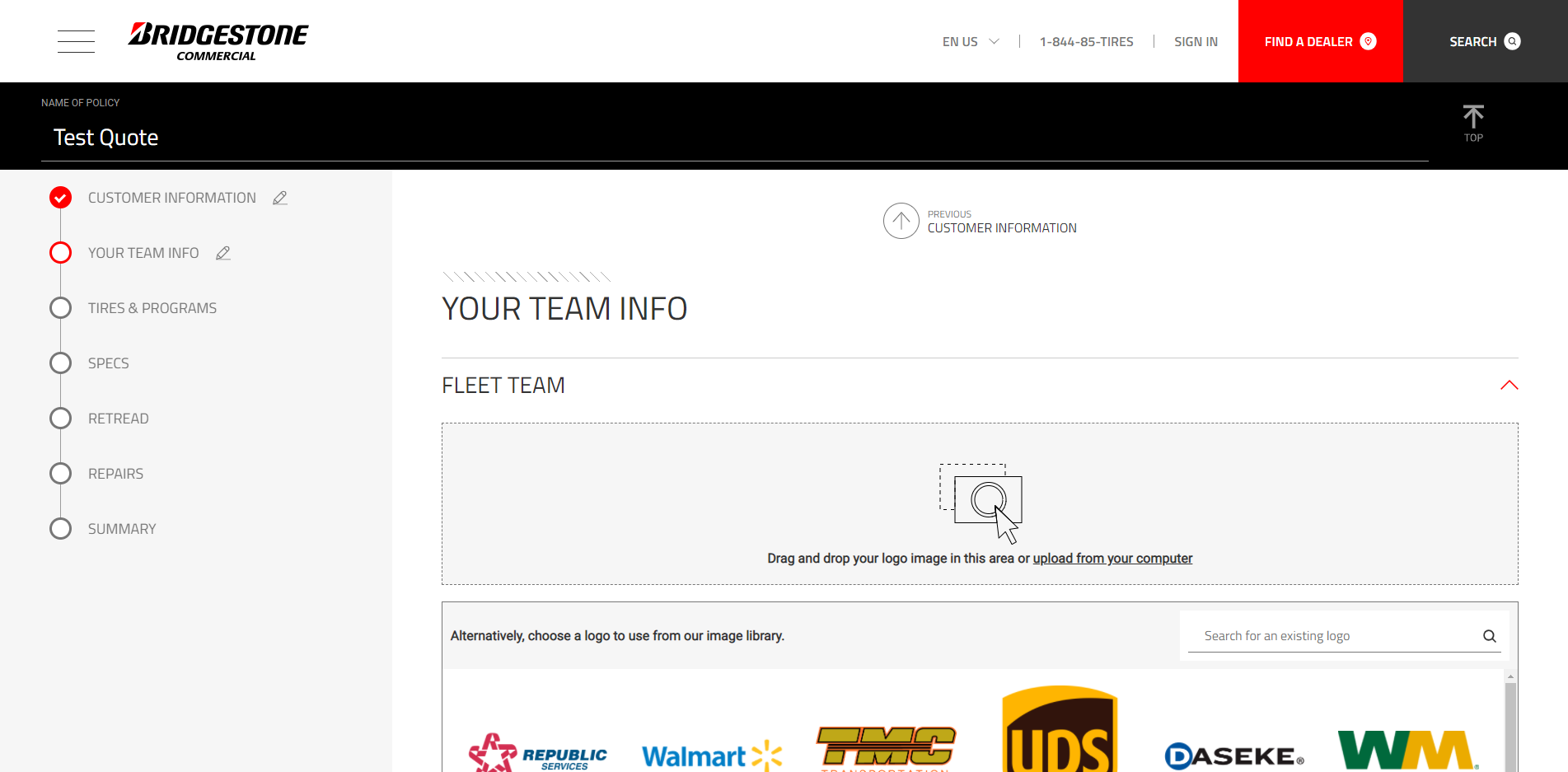 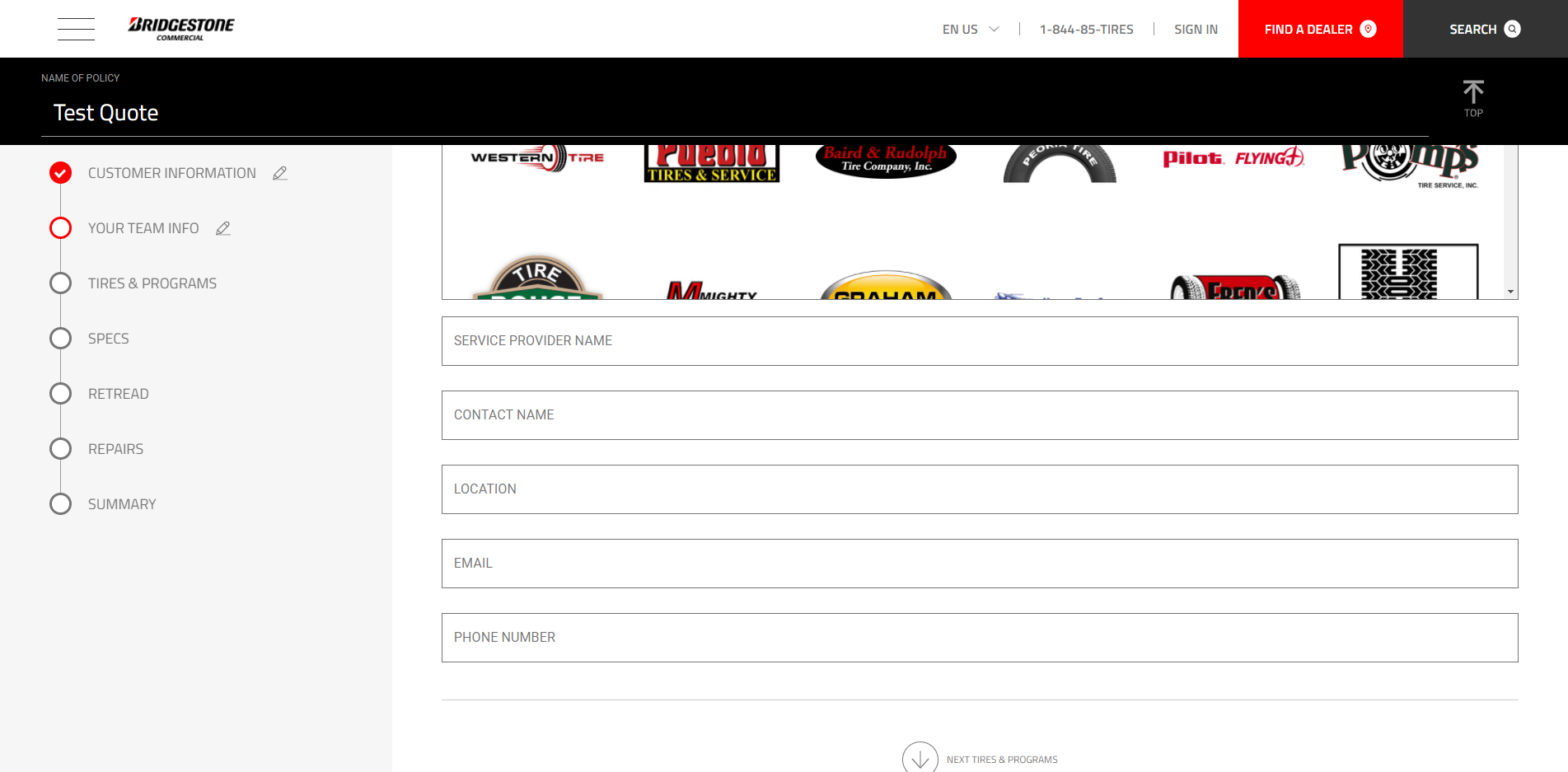 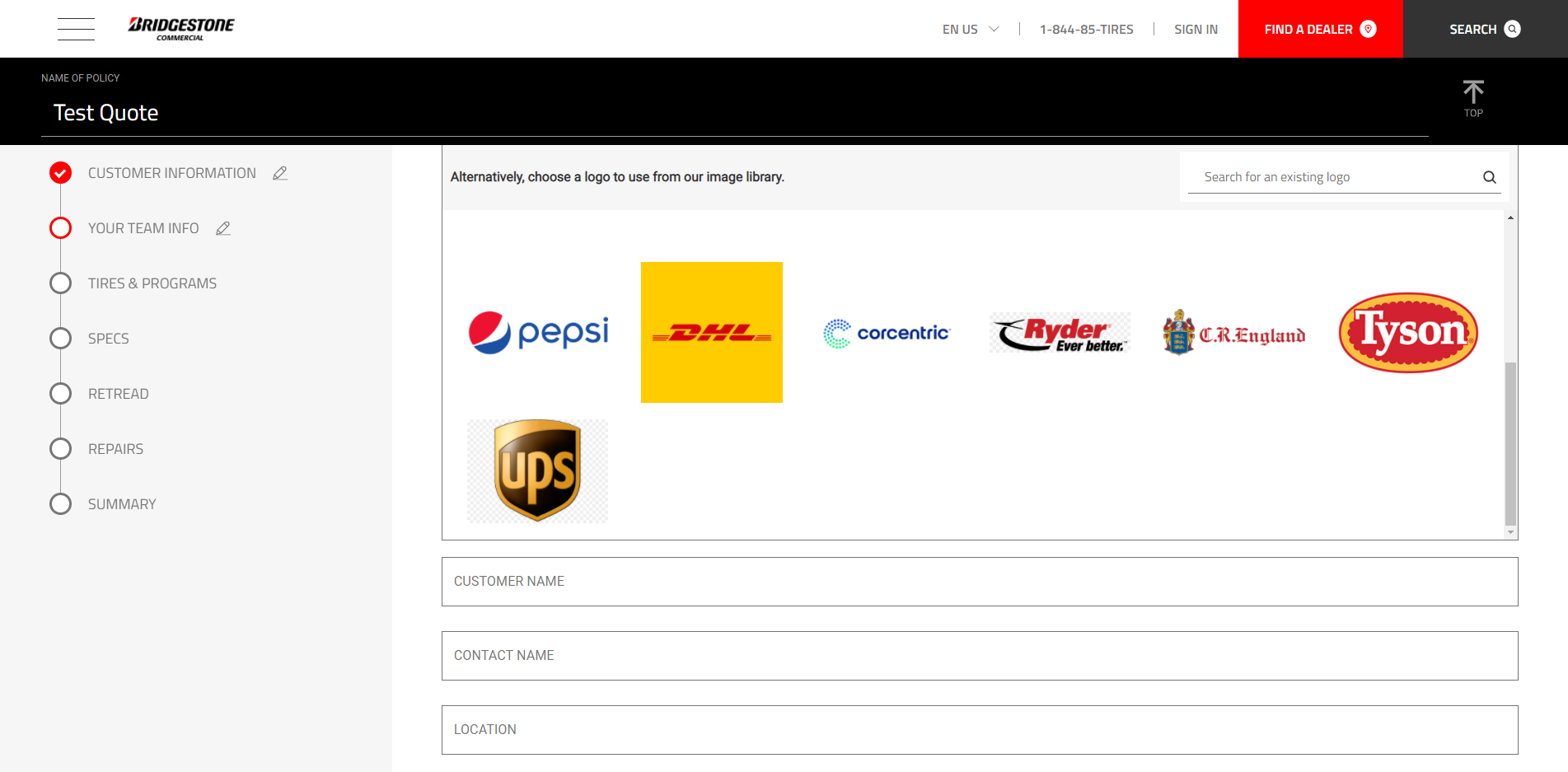 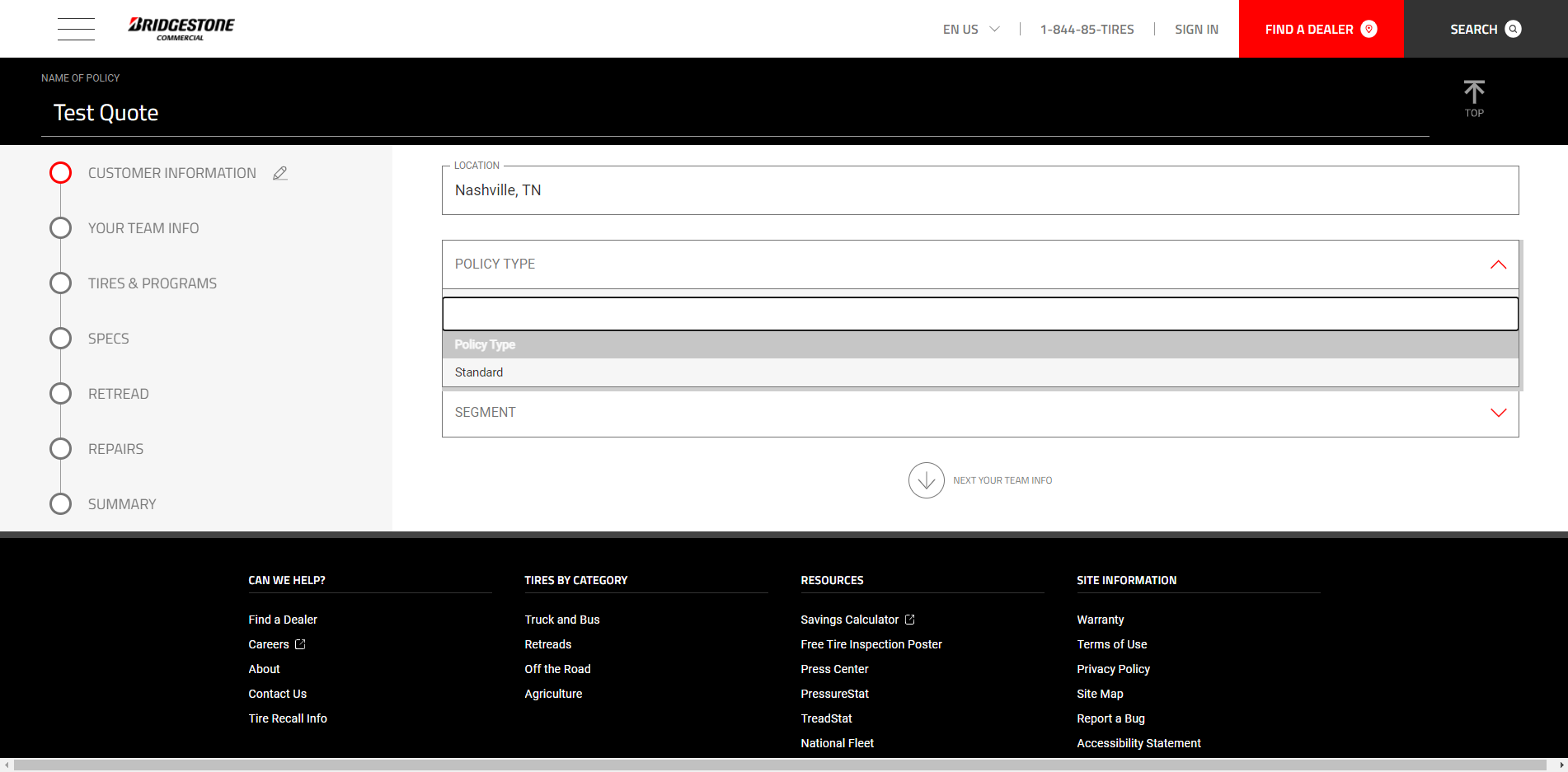 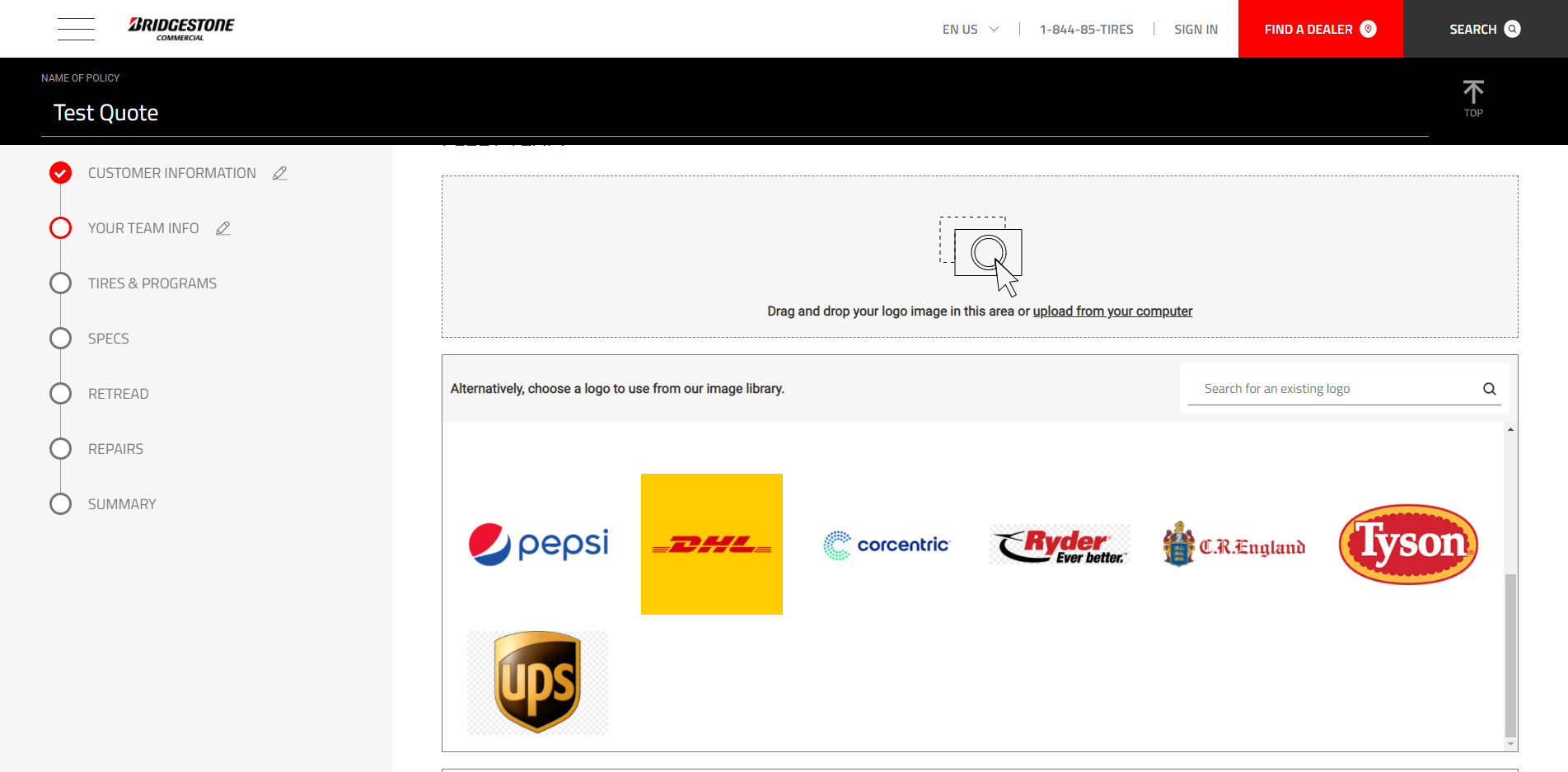 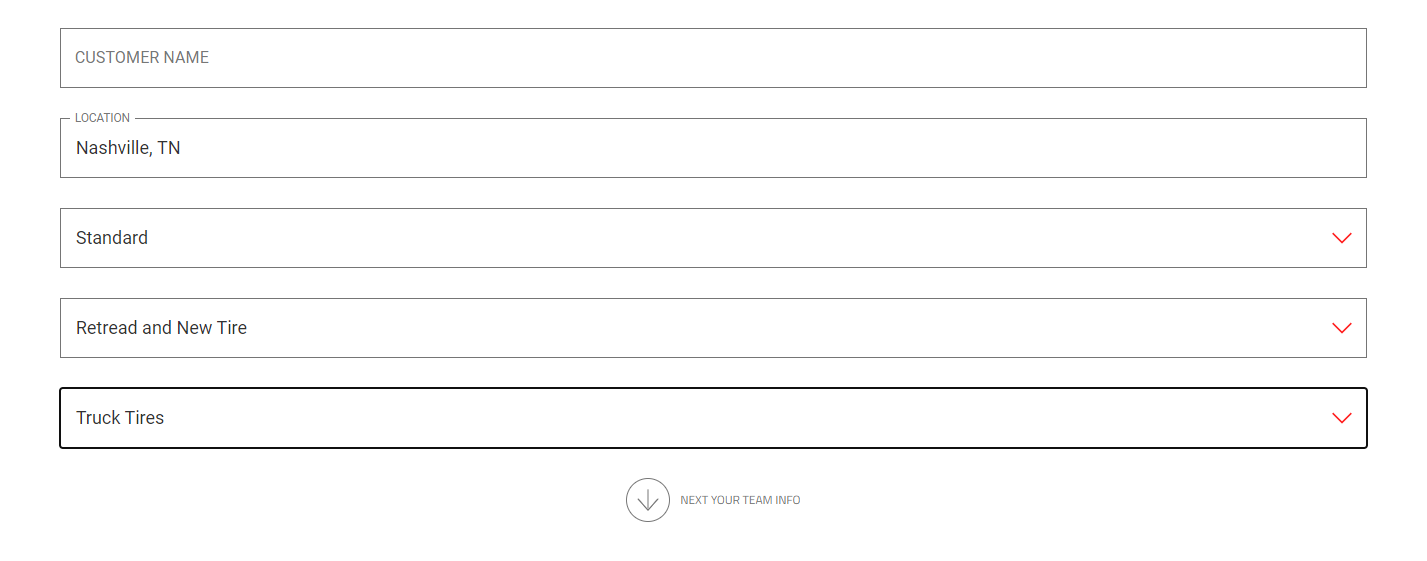 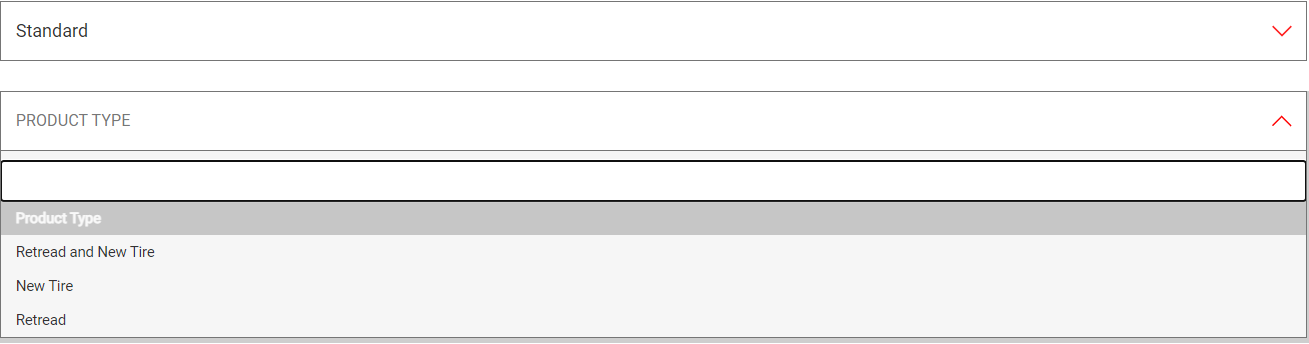 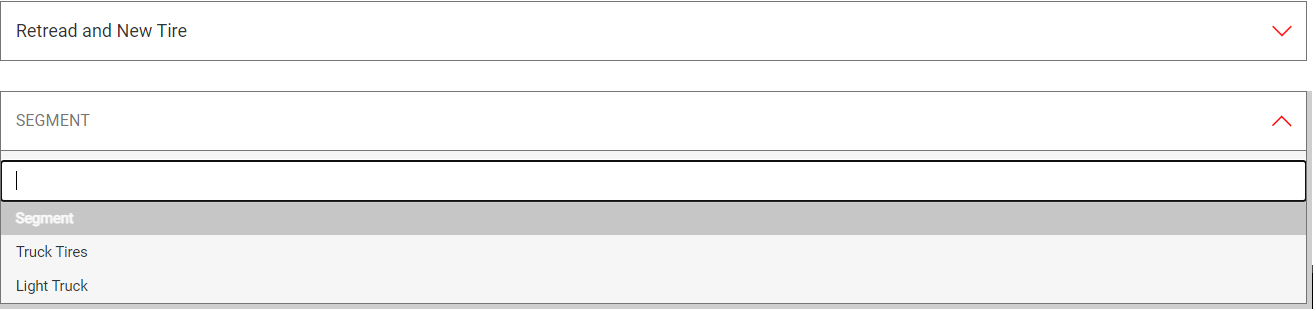 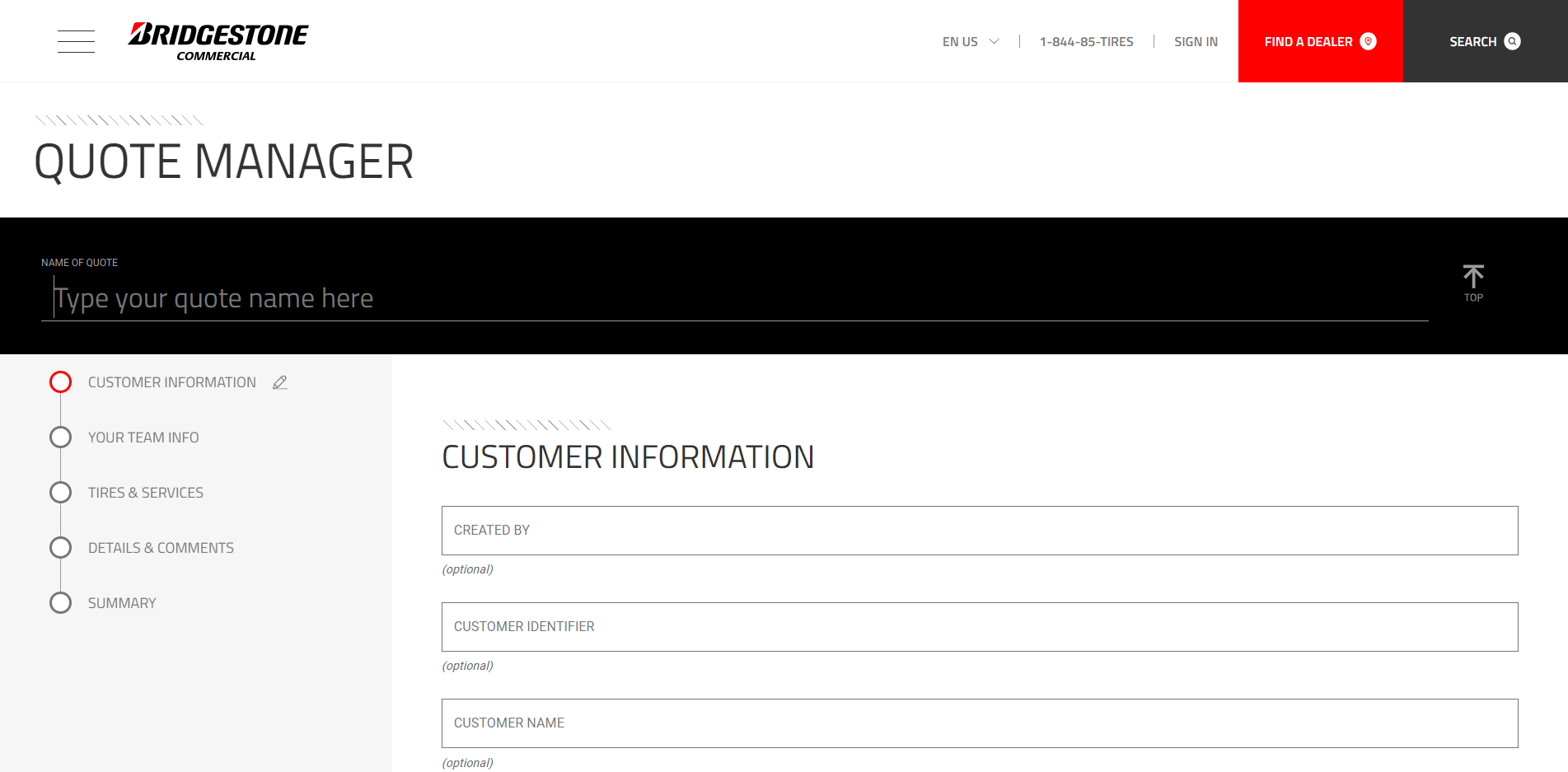 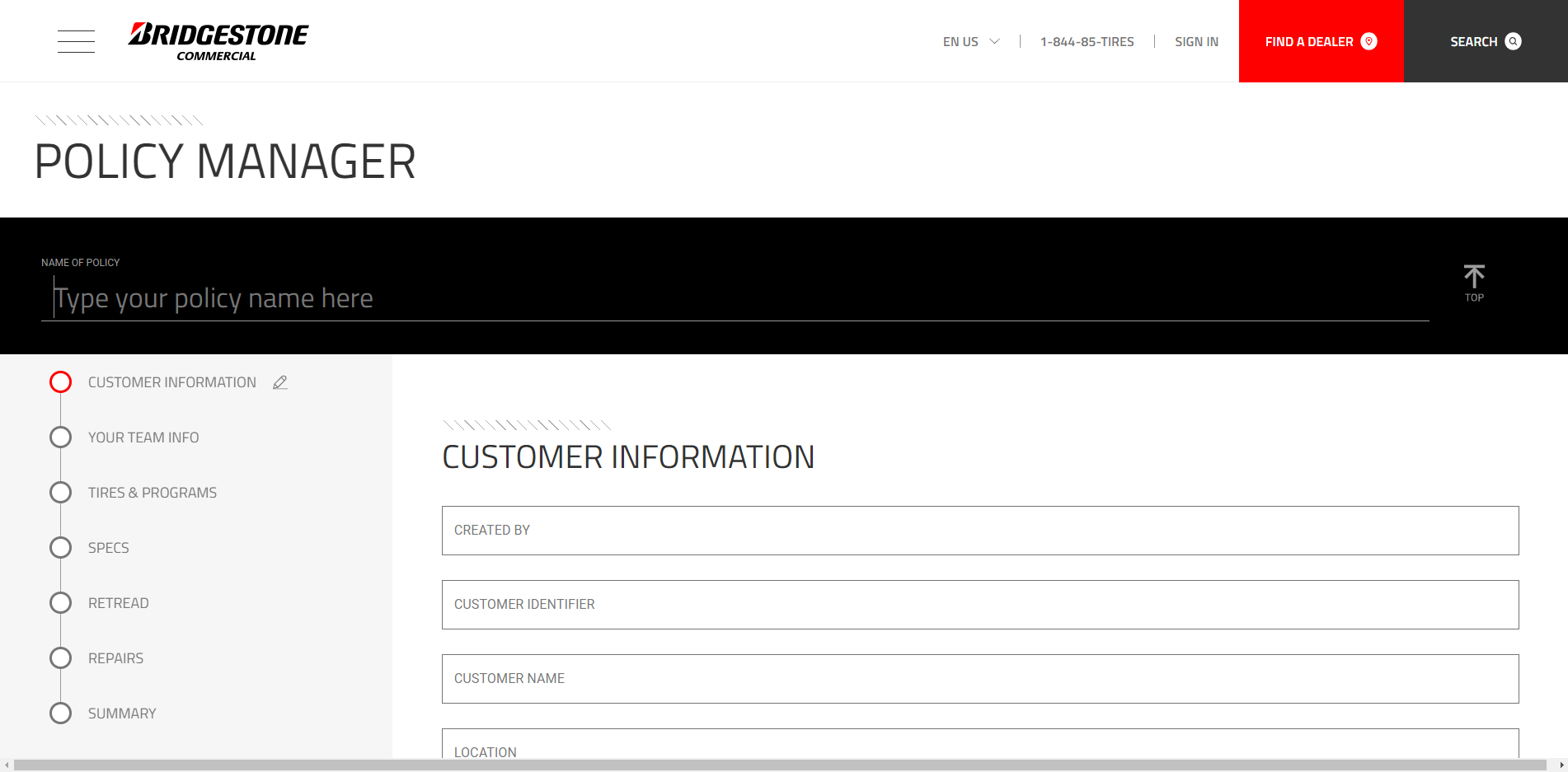 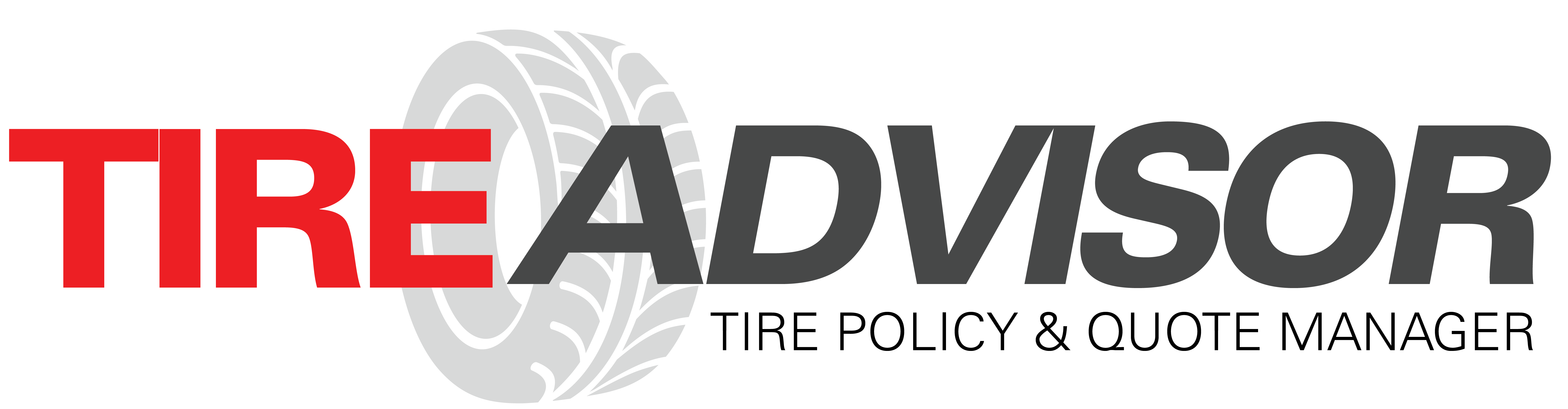 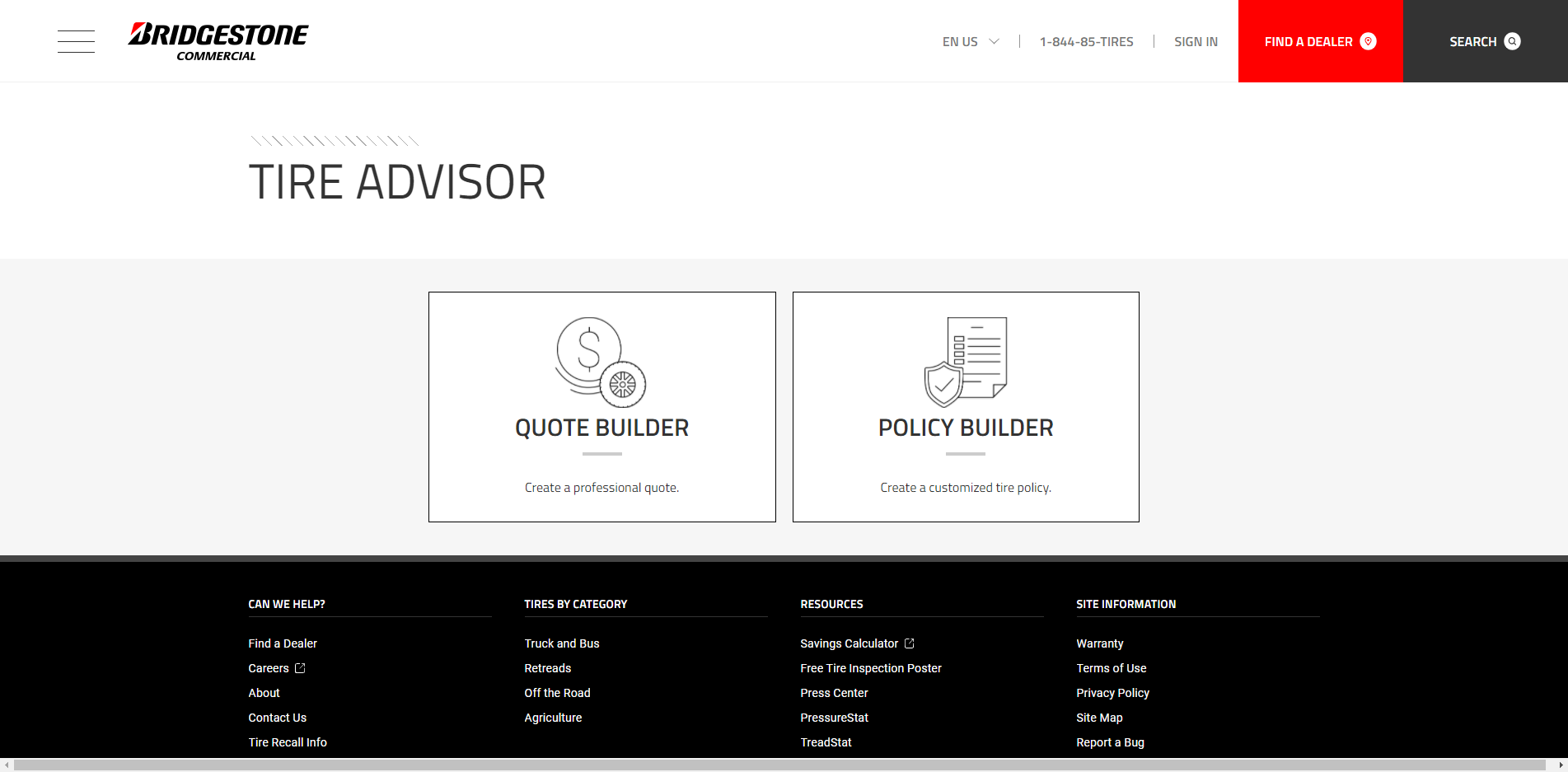 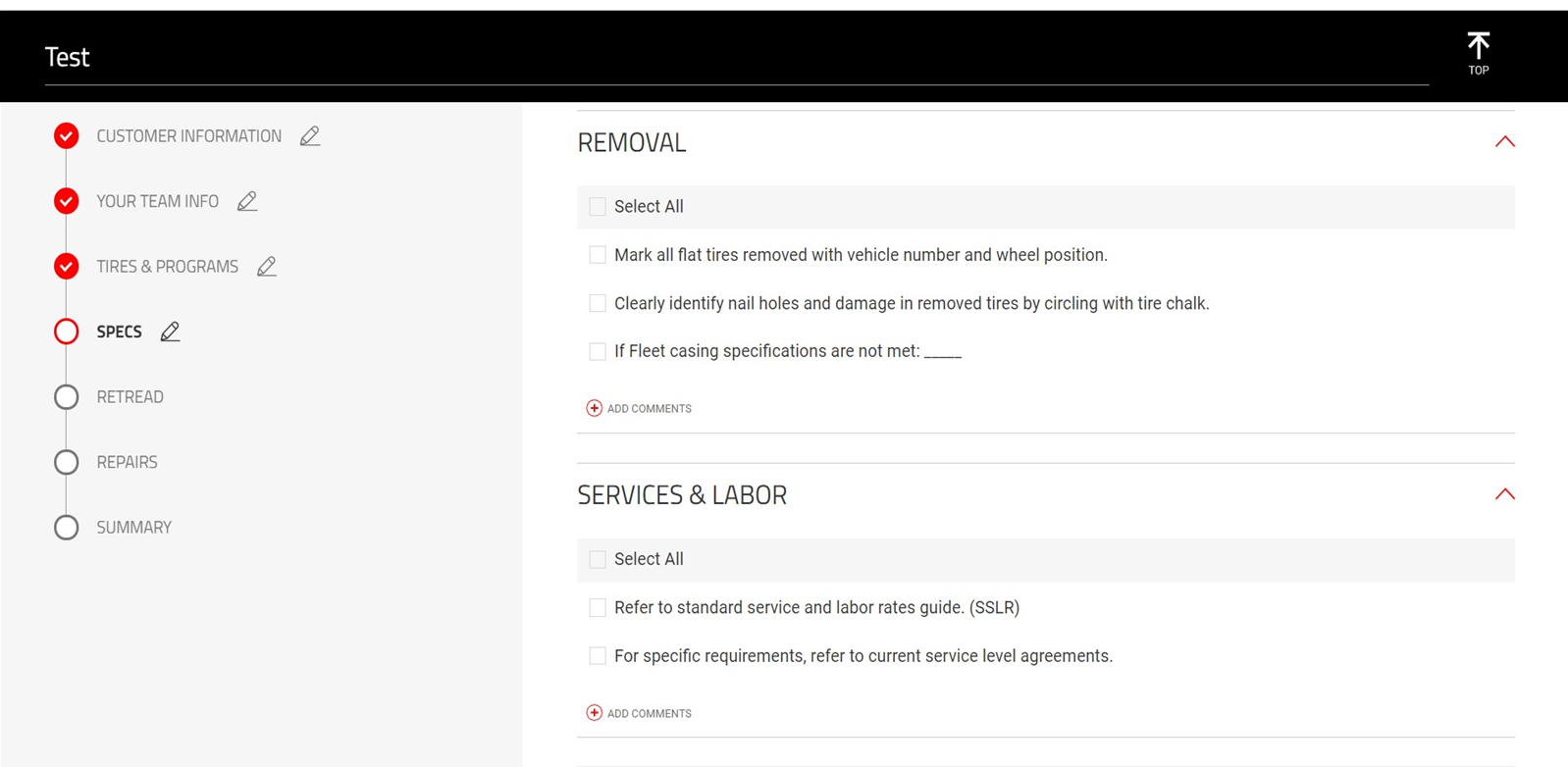 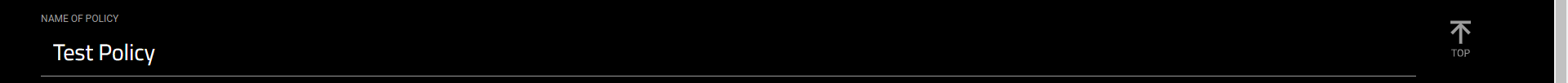 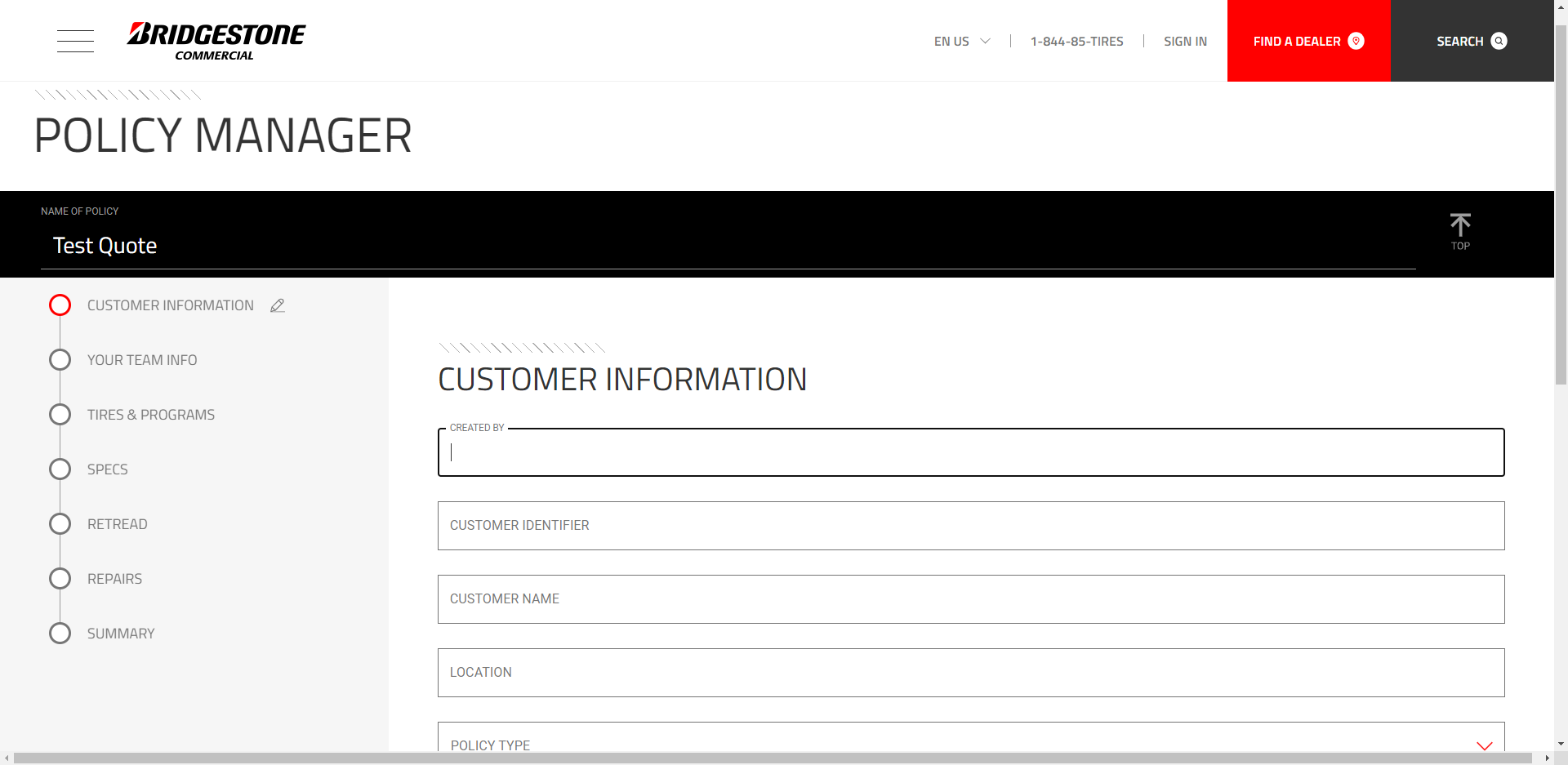 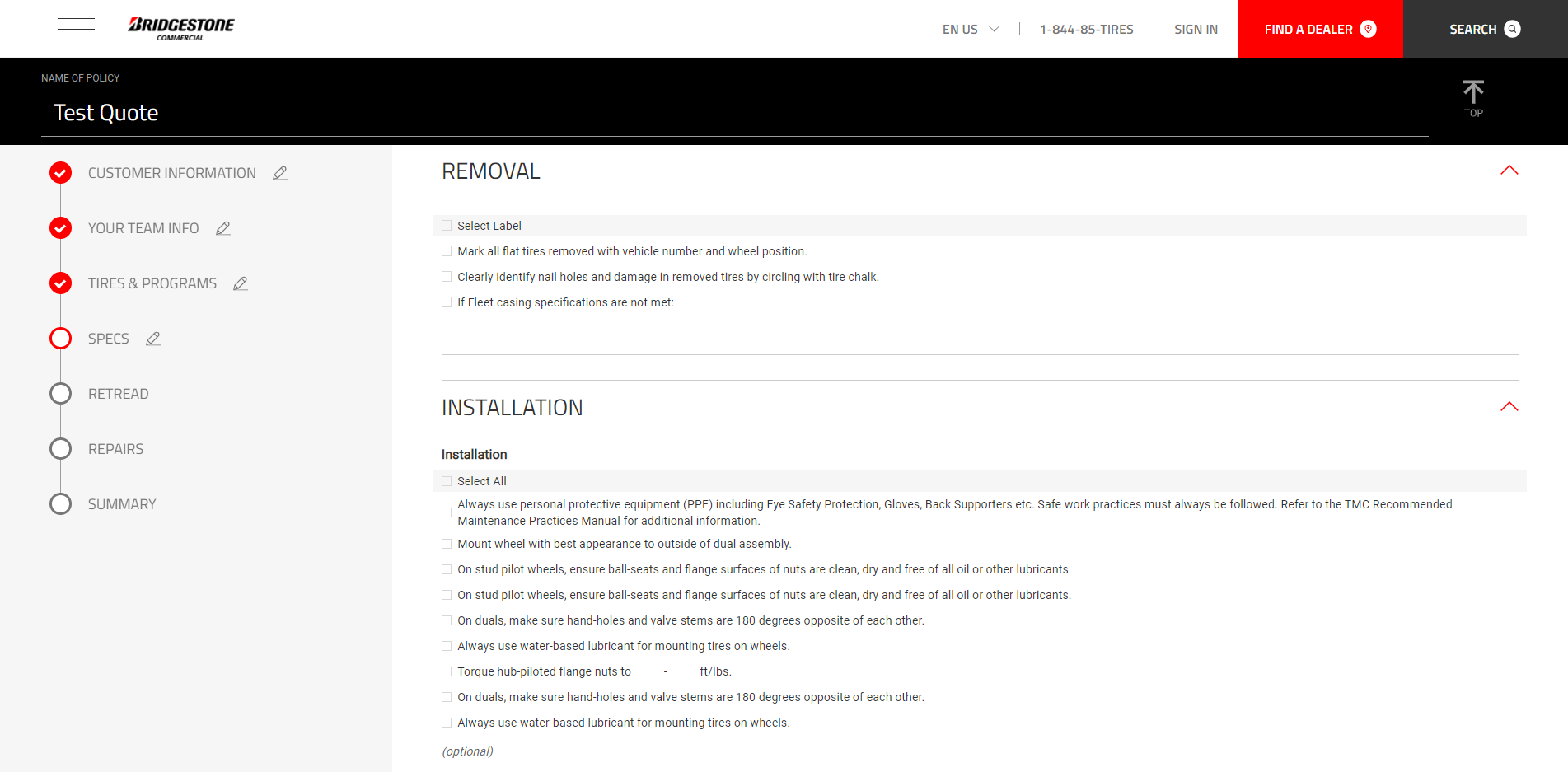 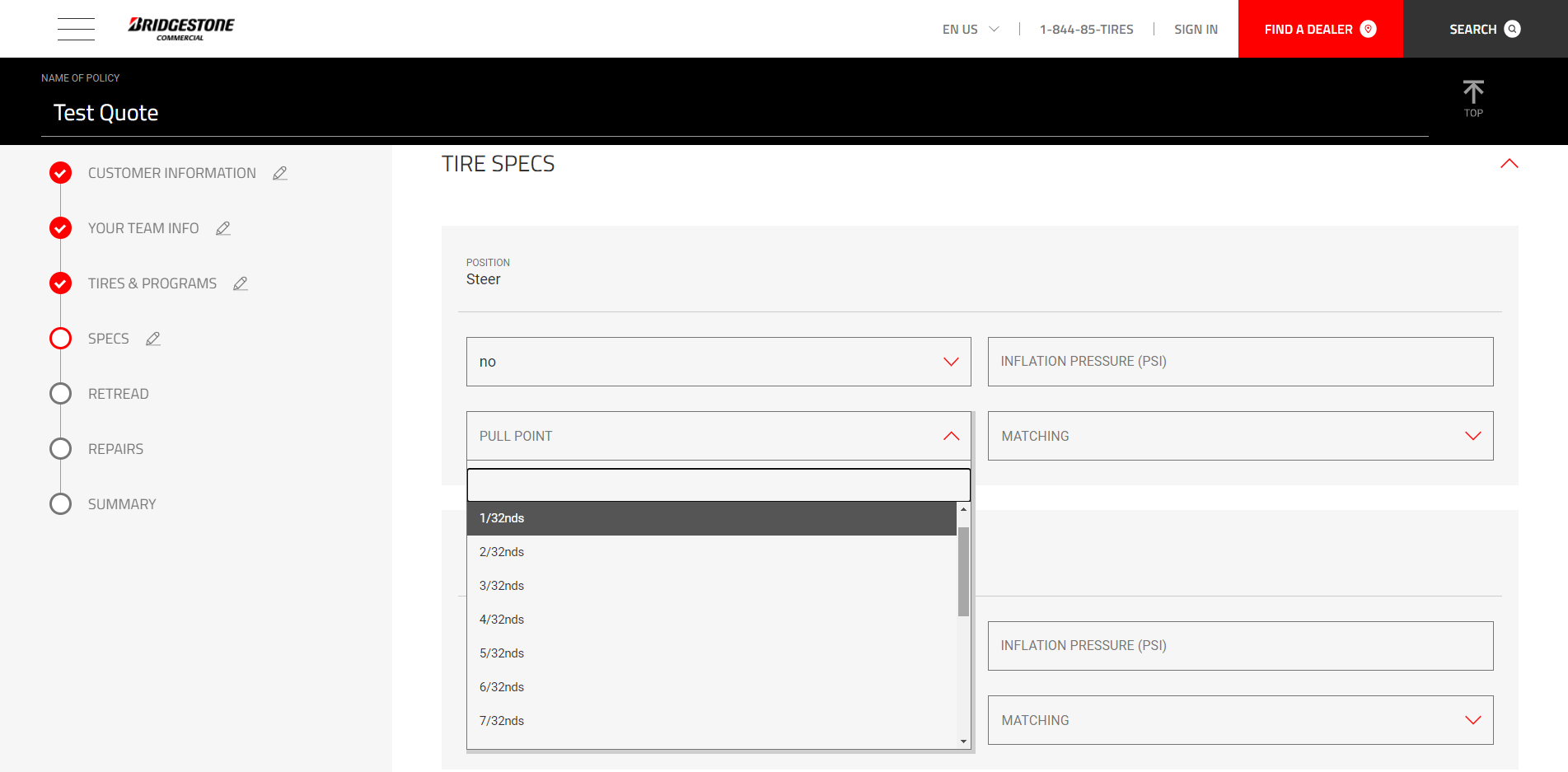 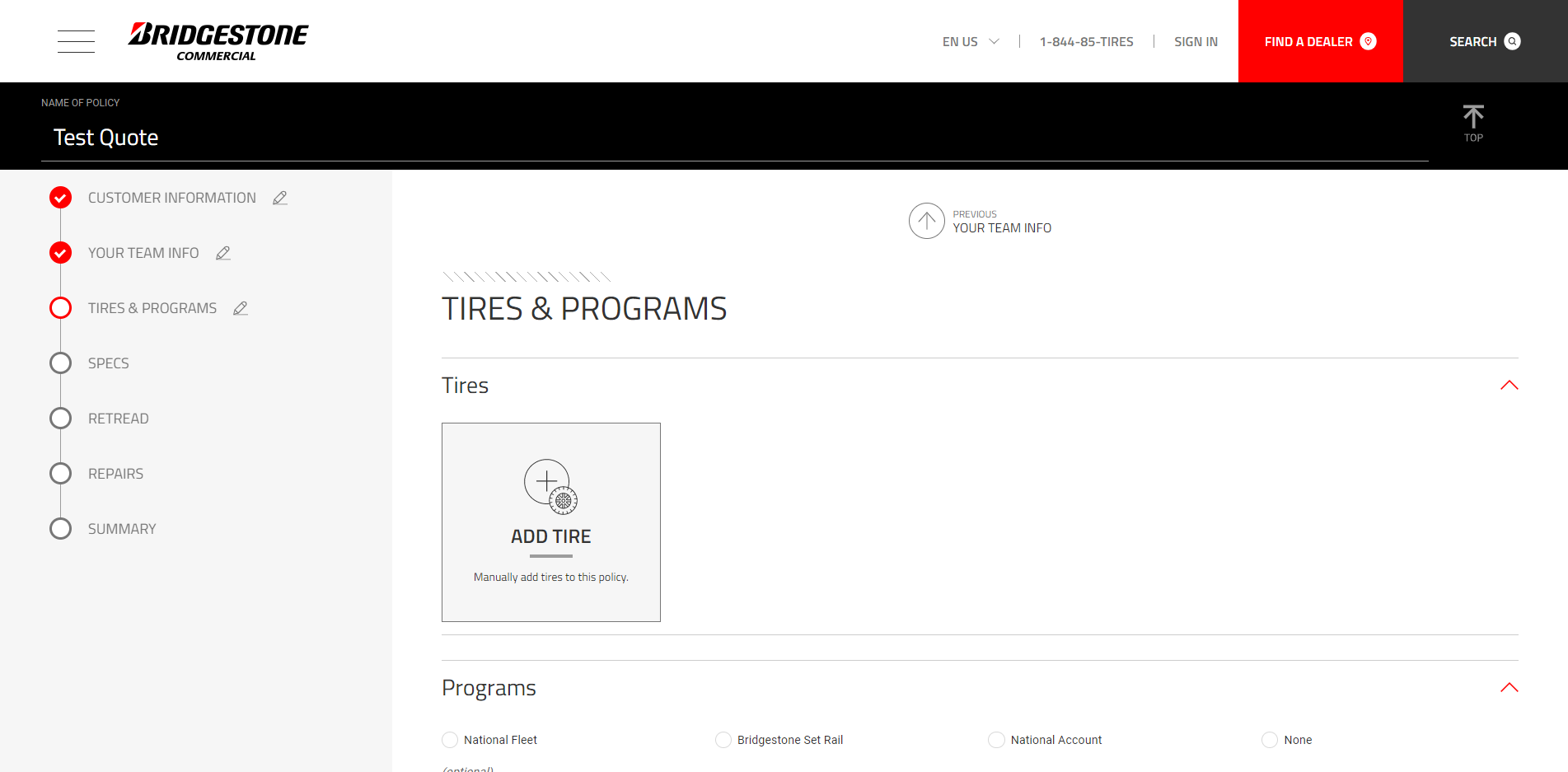 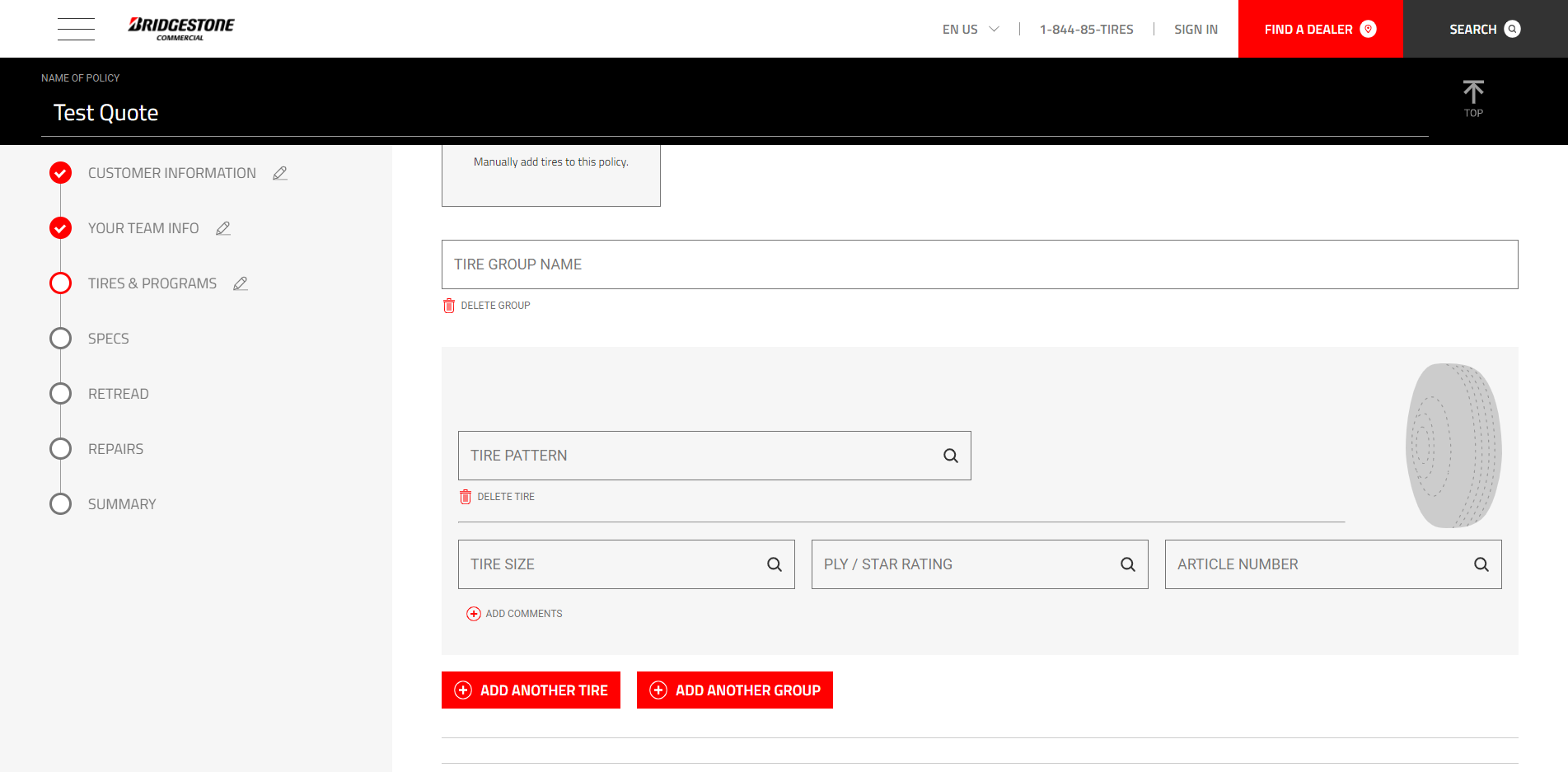 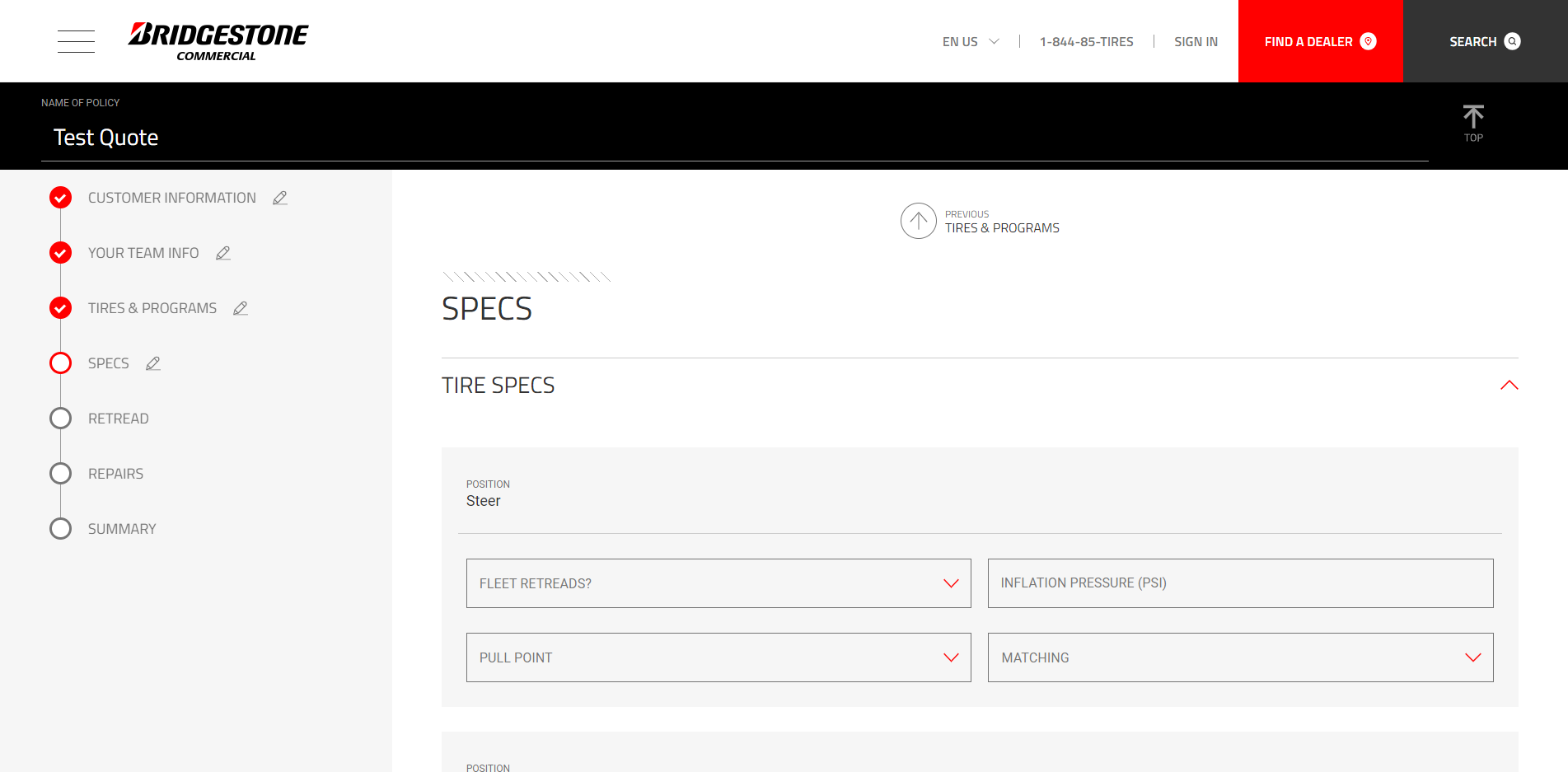 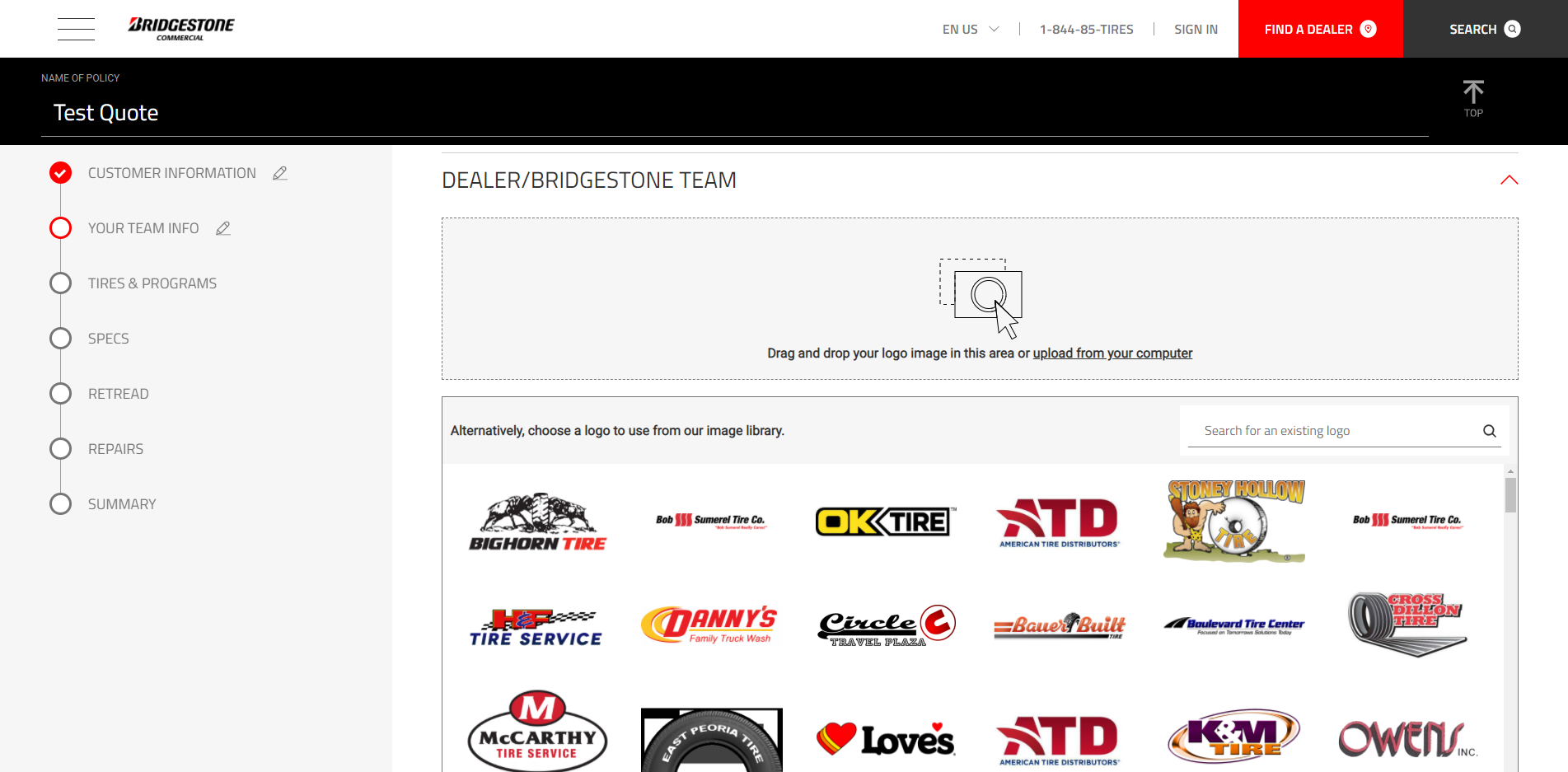 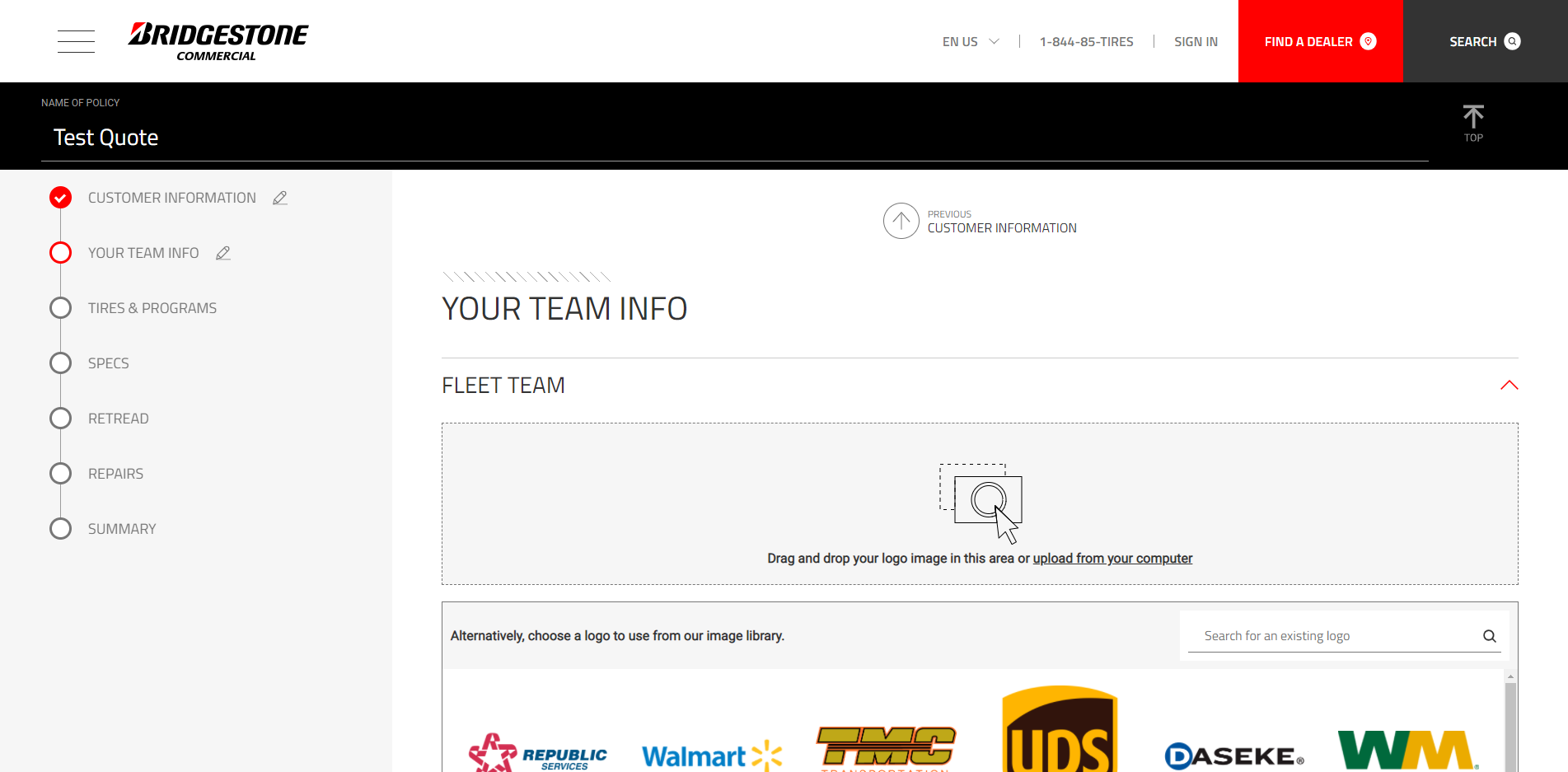 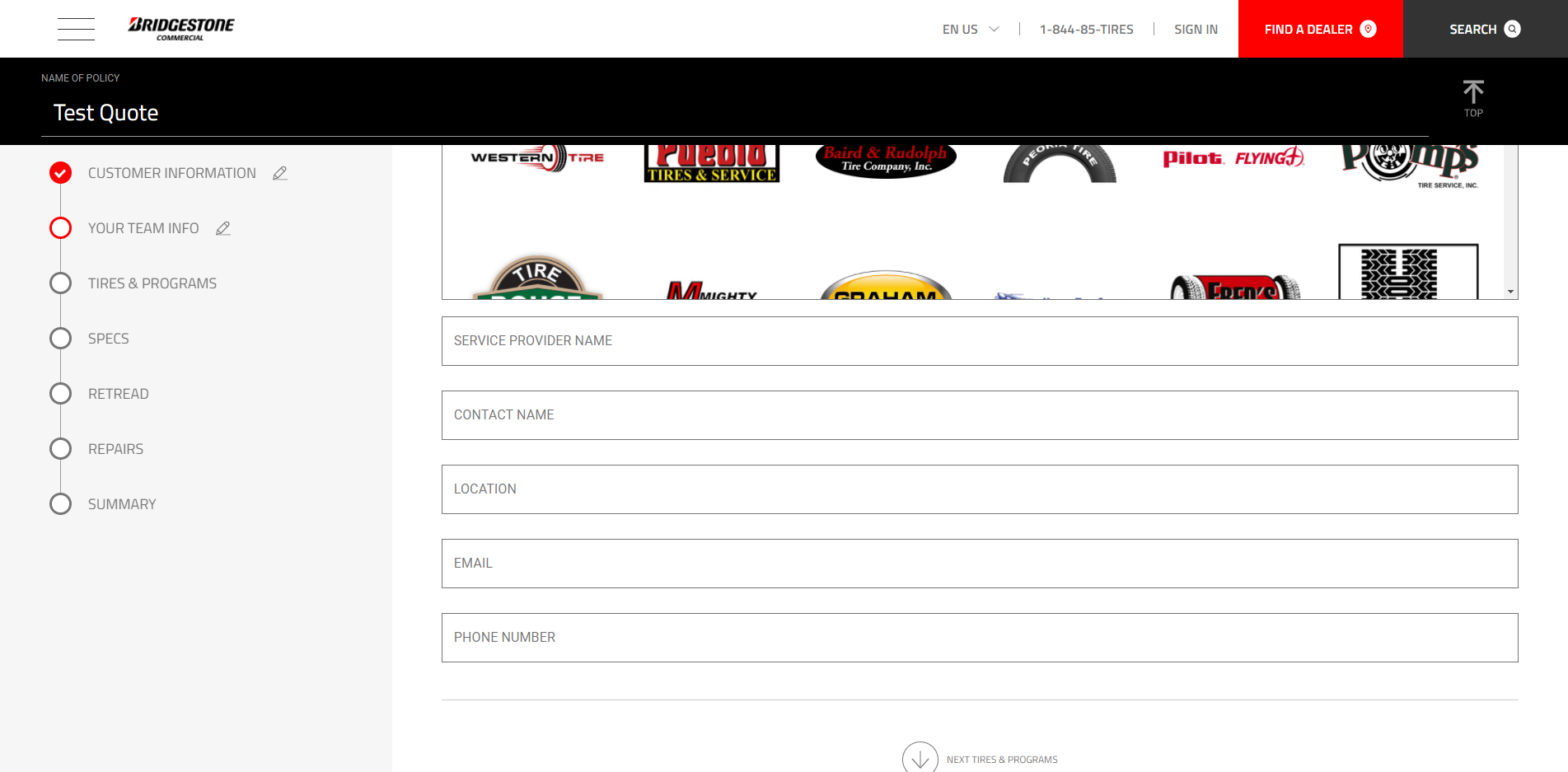 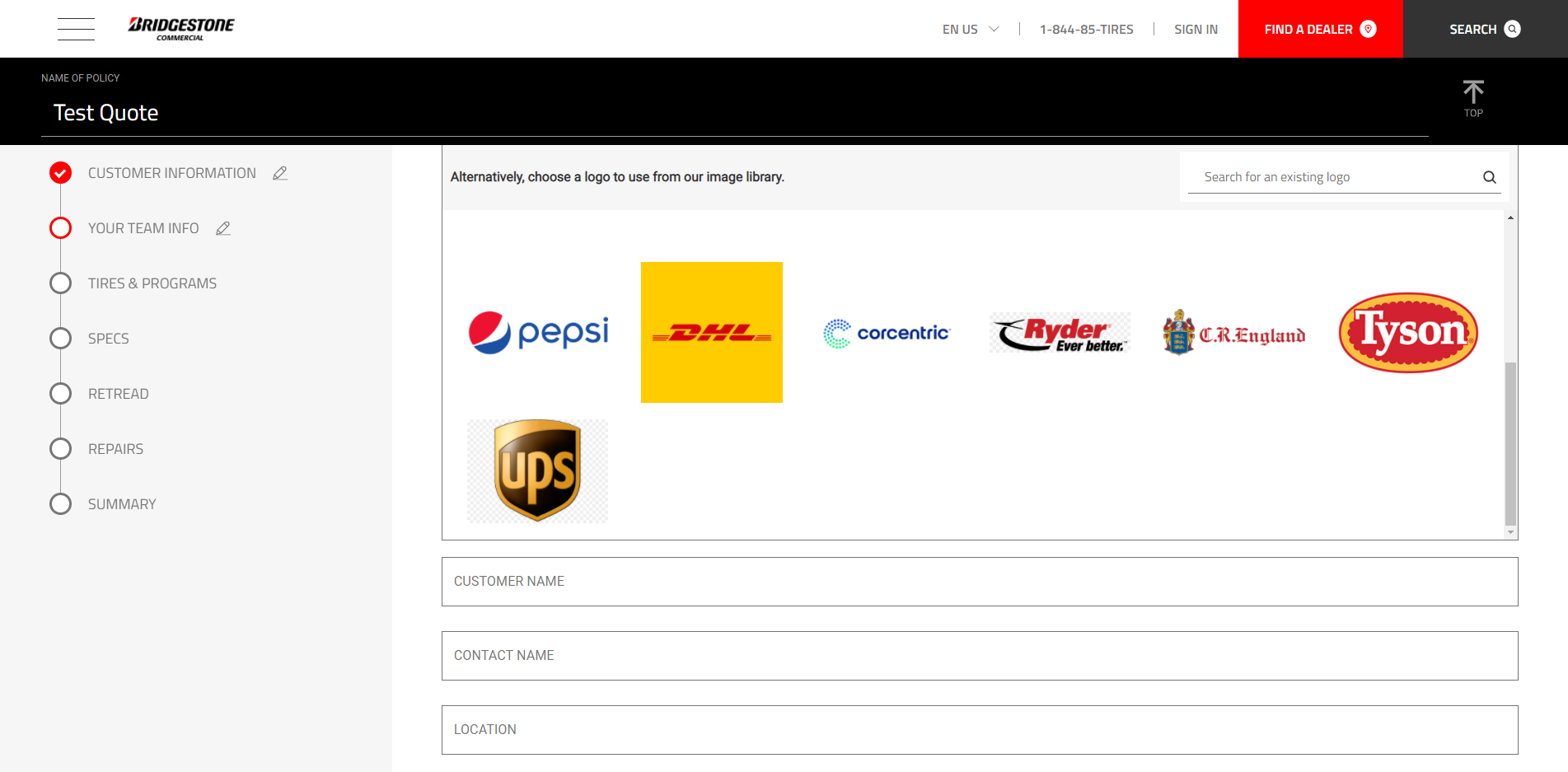 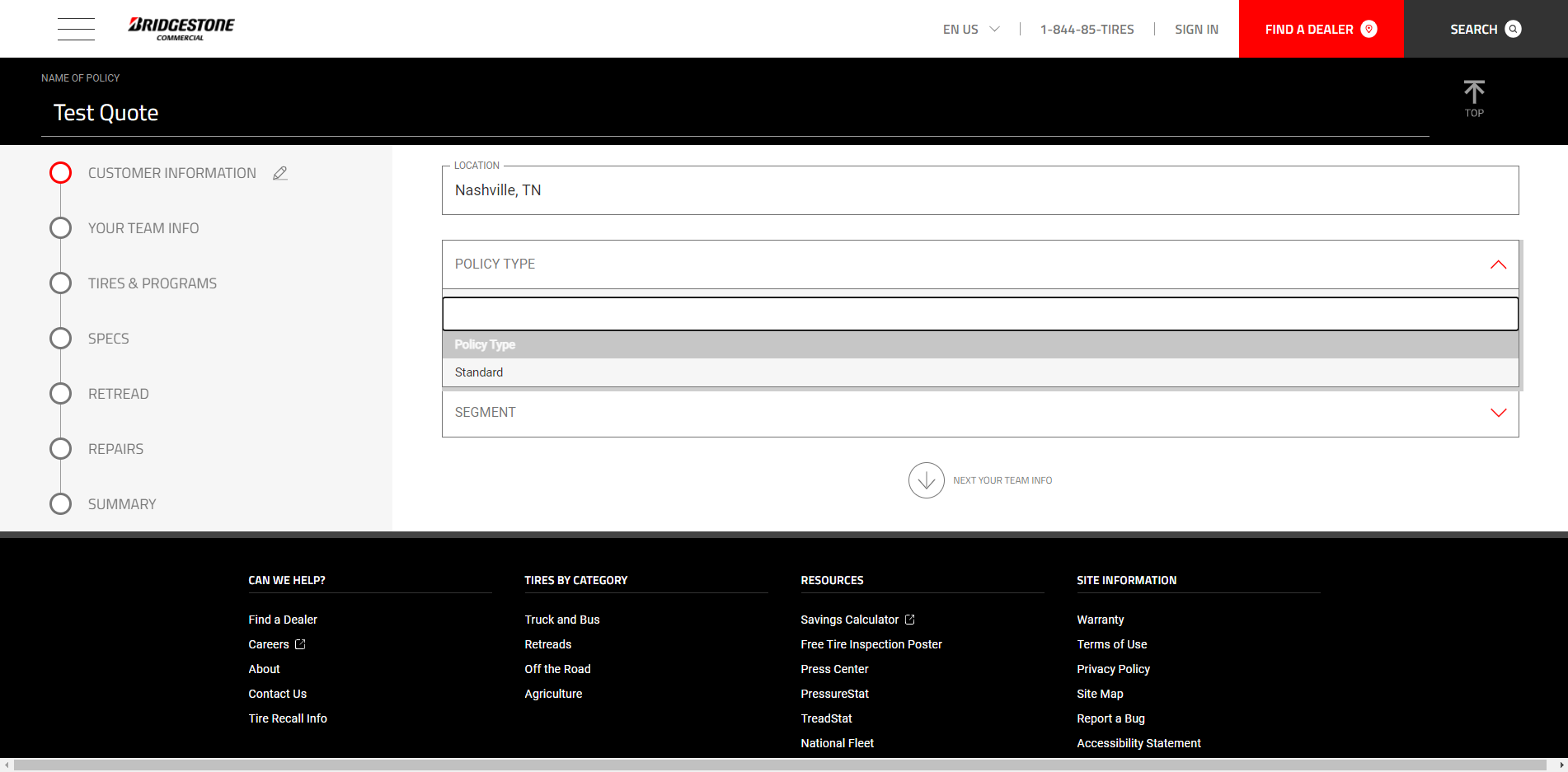 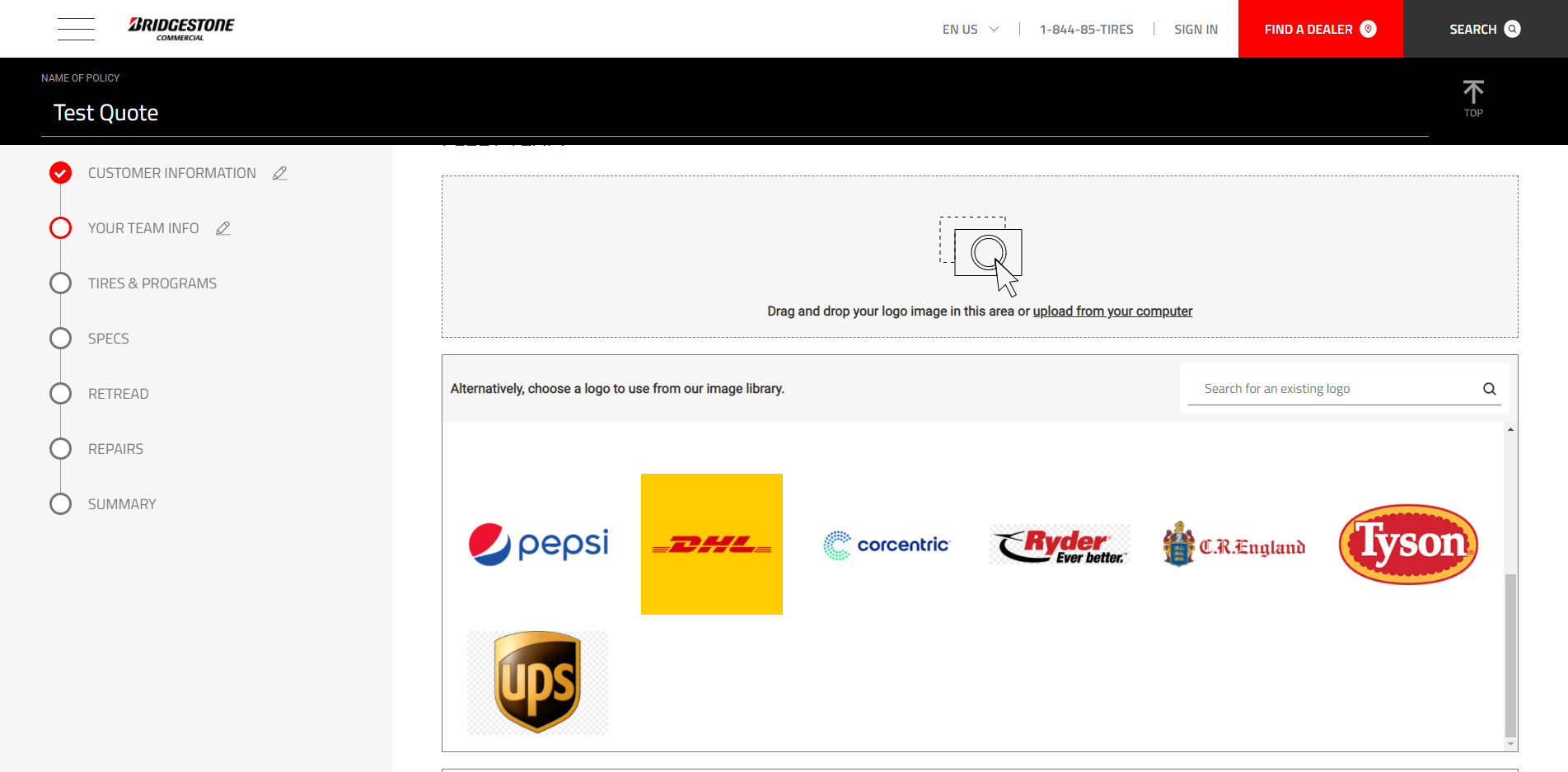 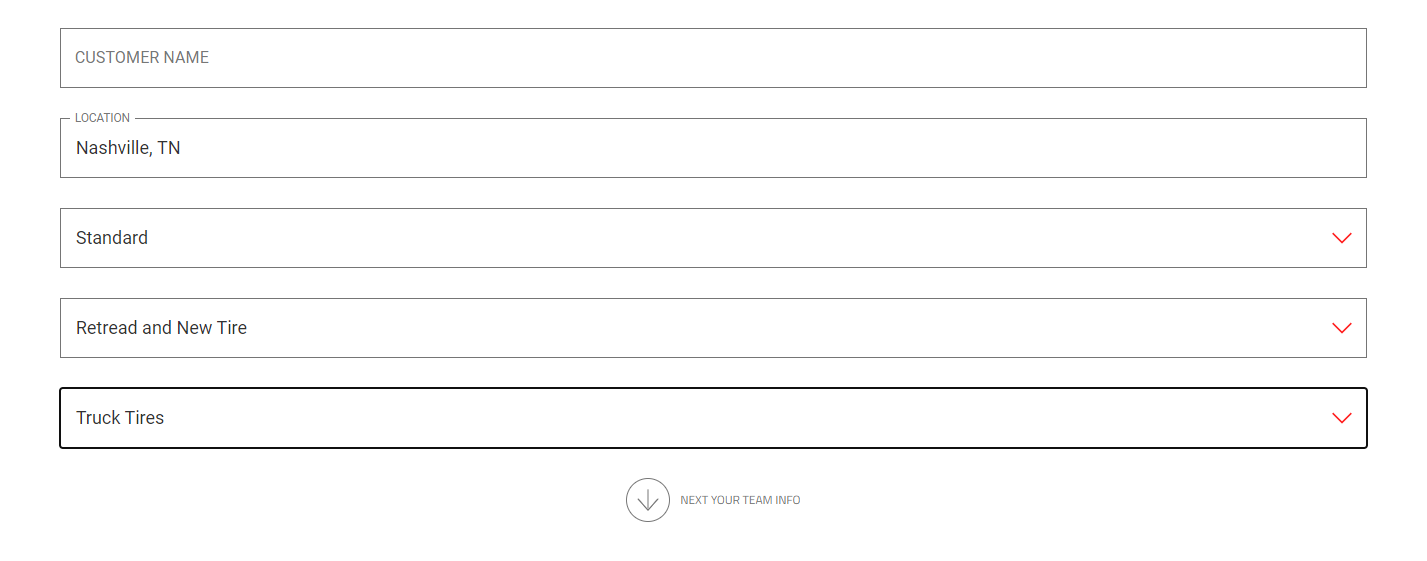 The next two sections include Removal and Services & Labor.
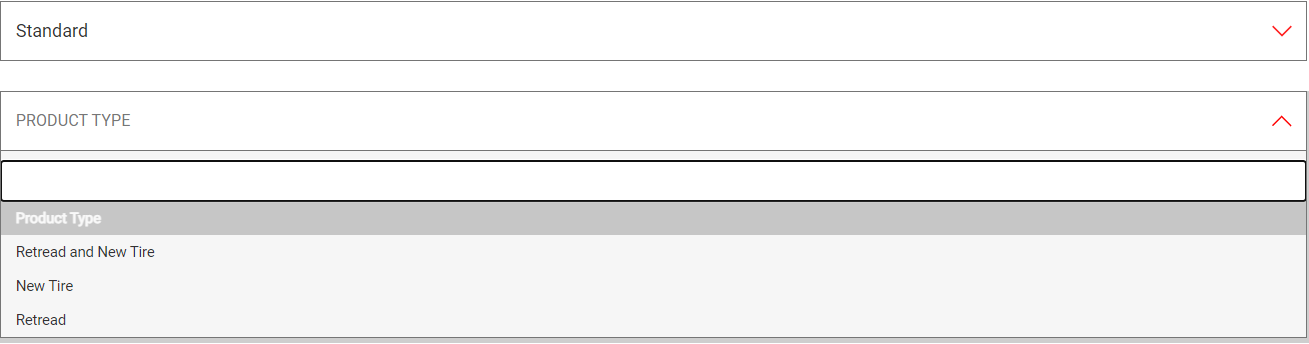 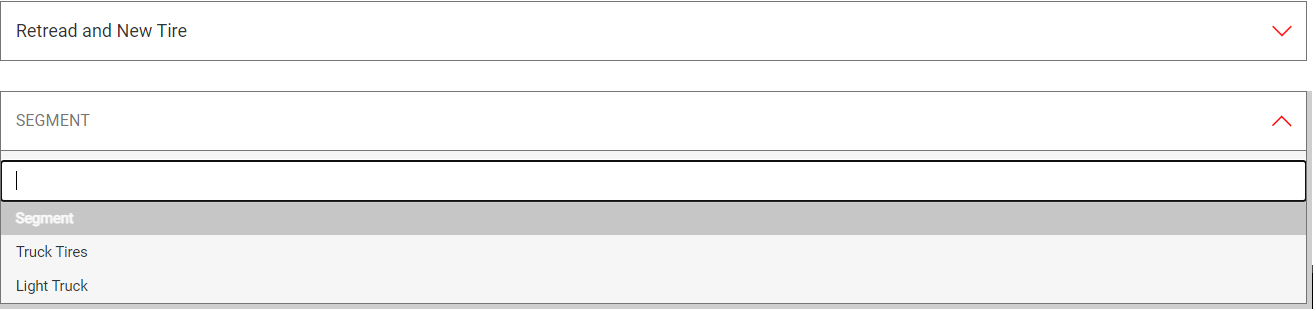 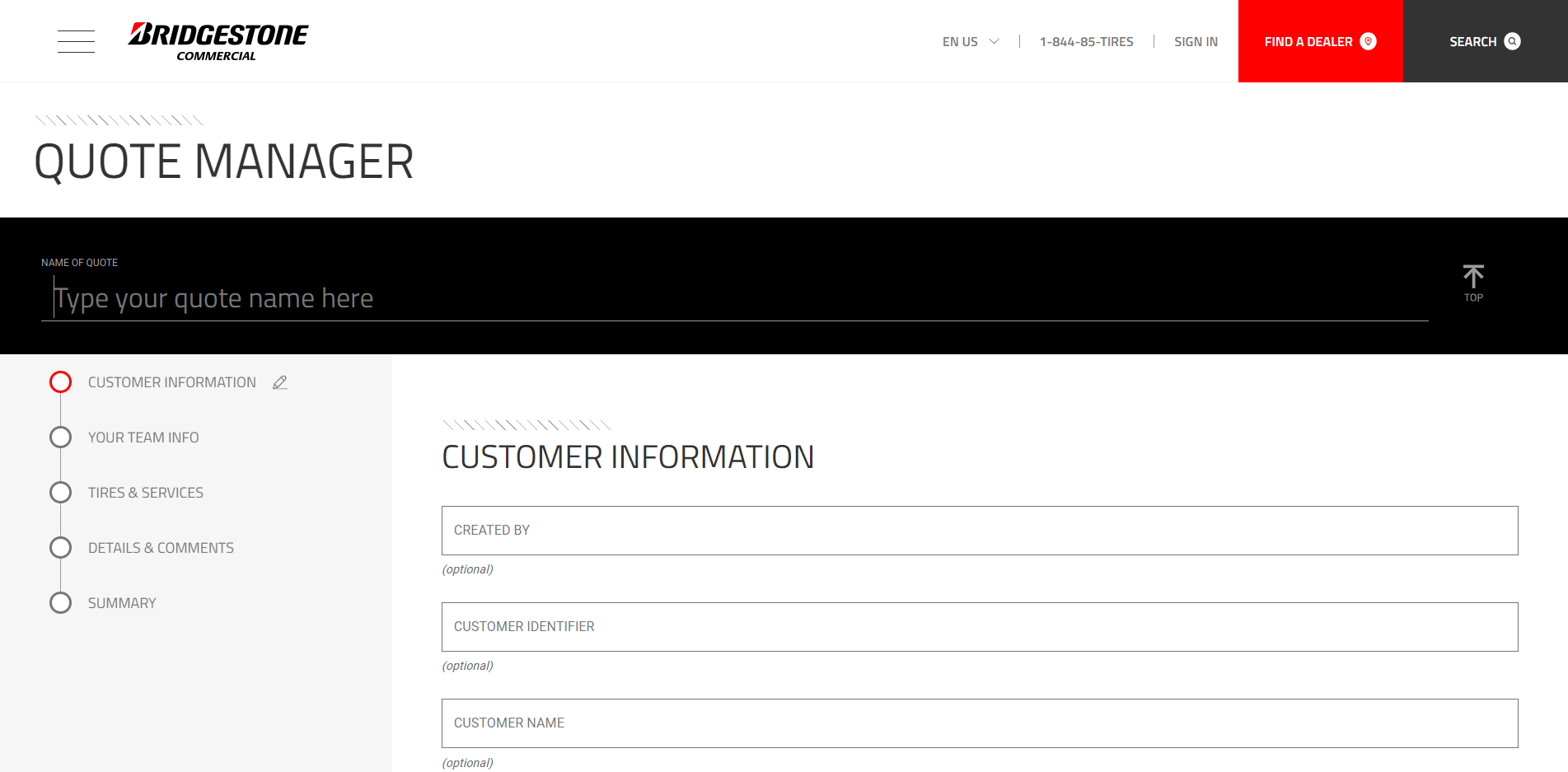 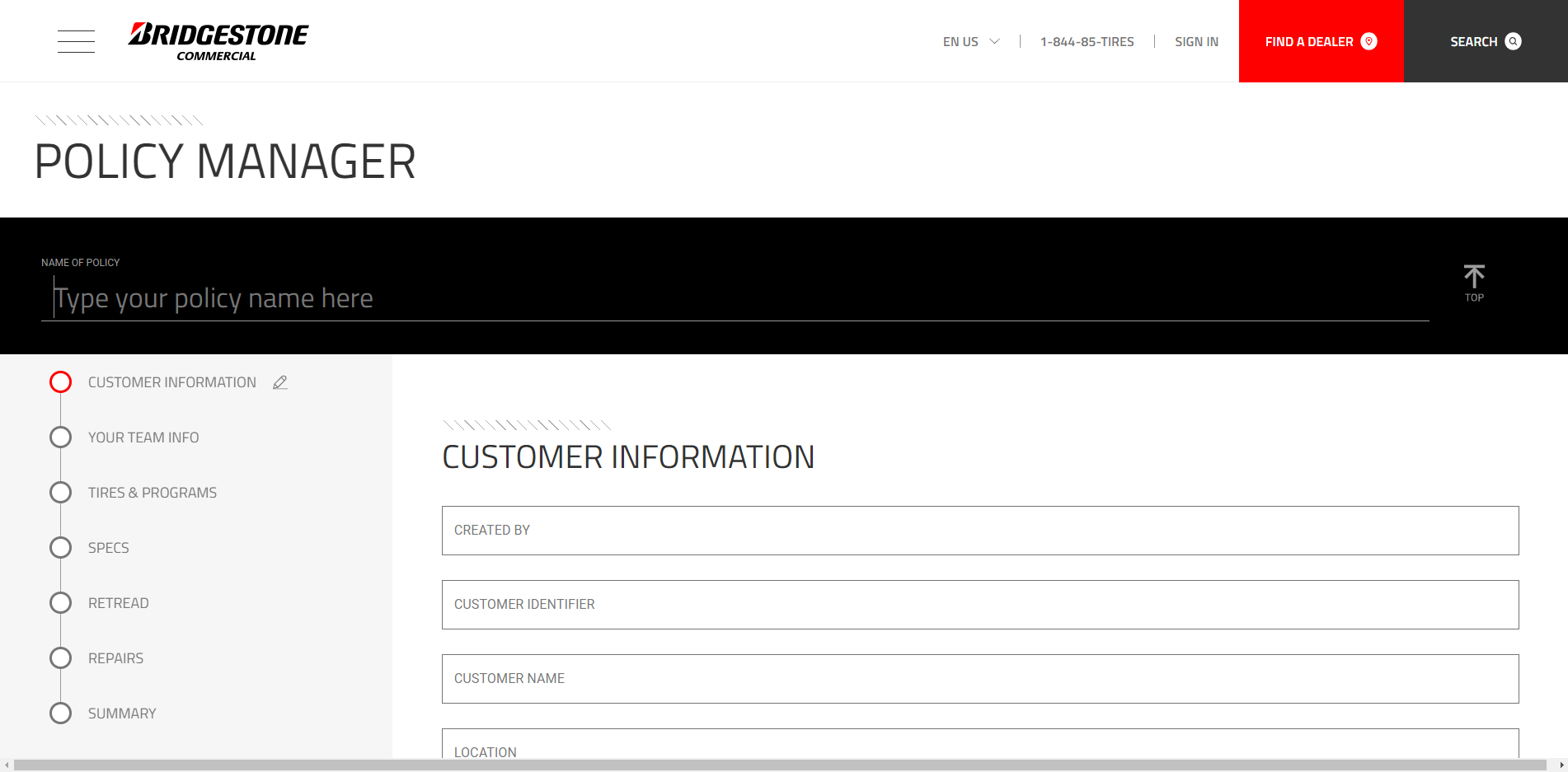 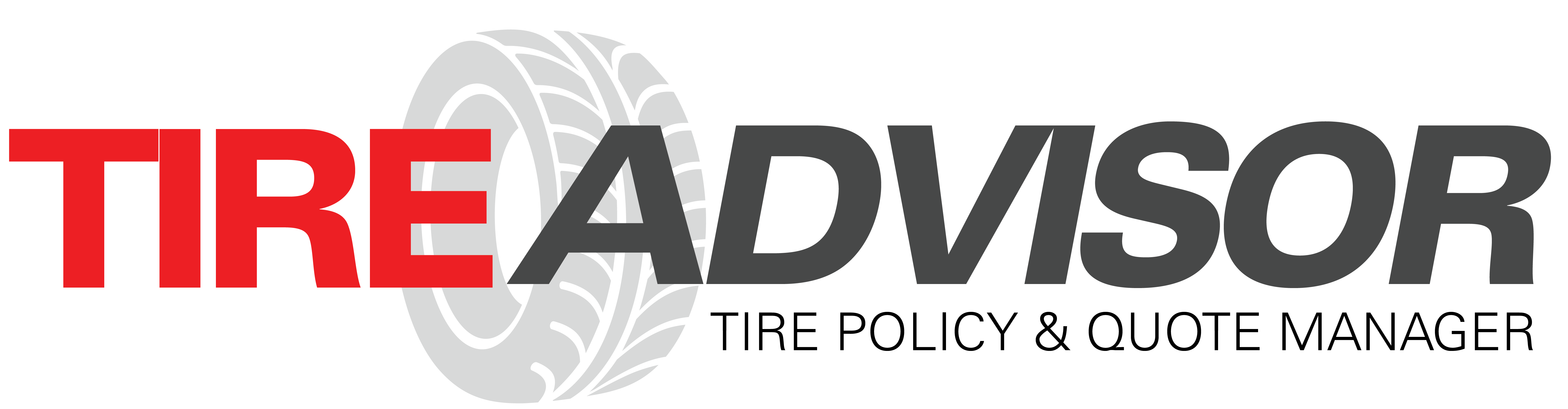 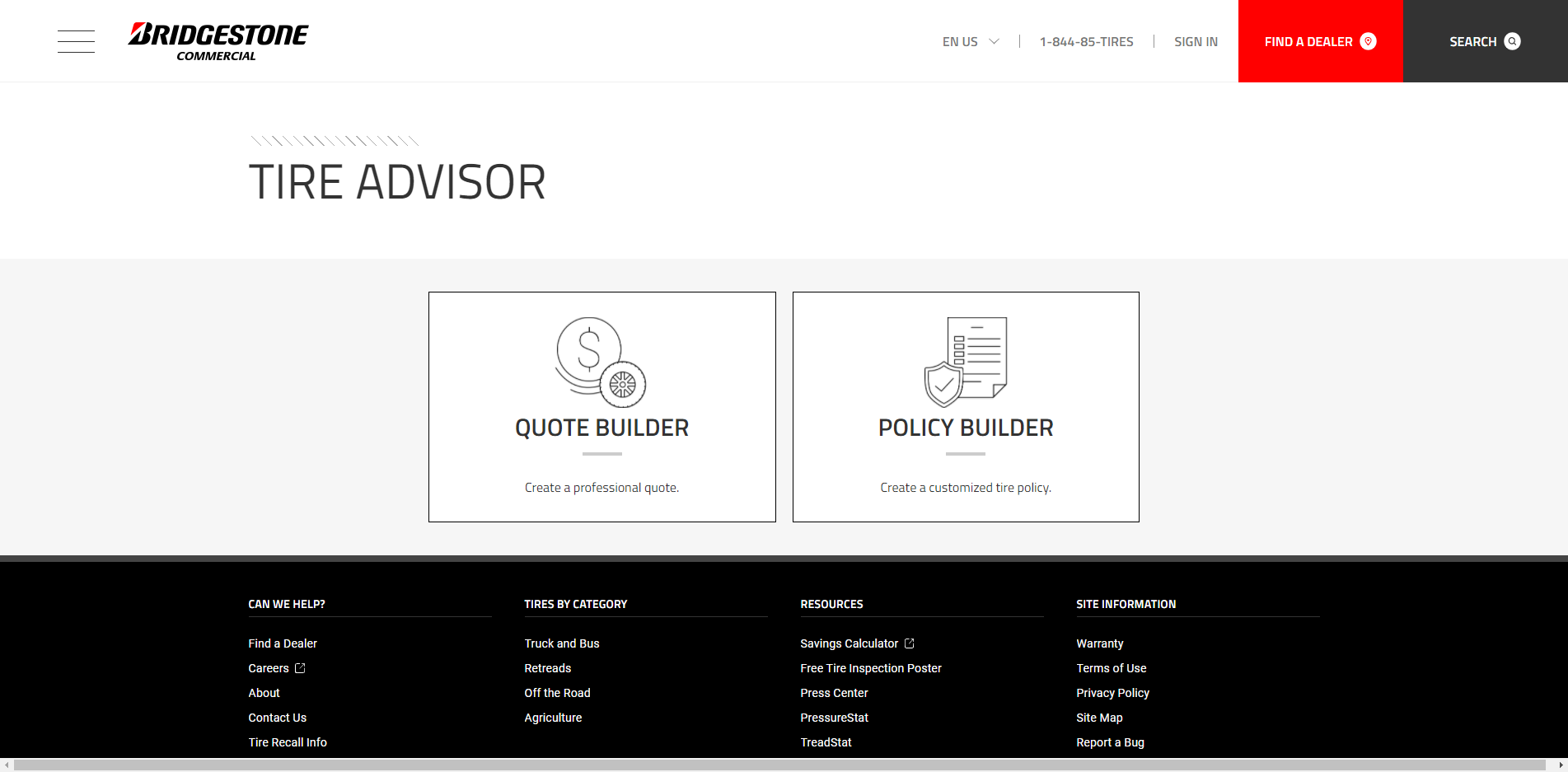 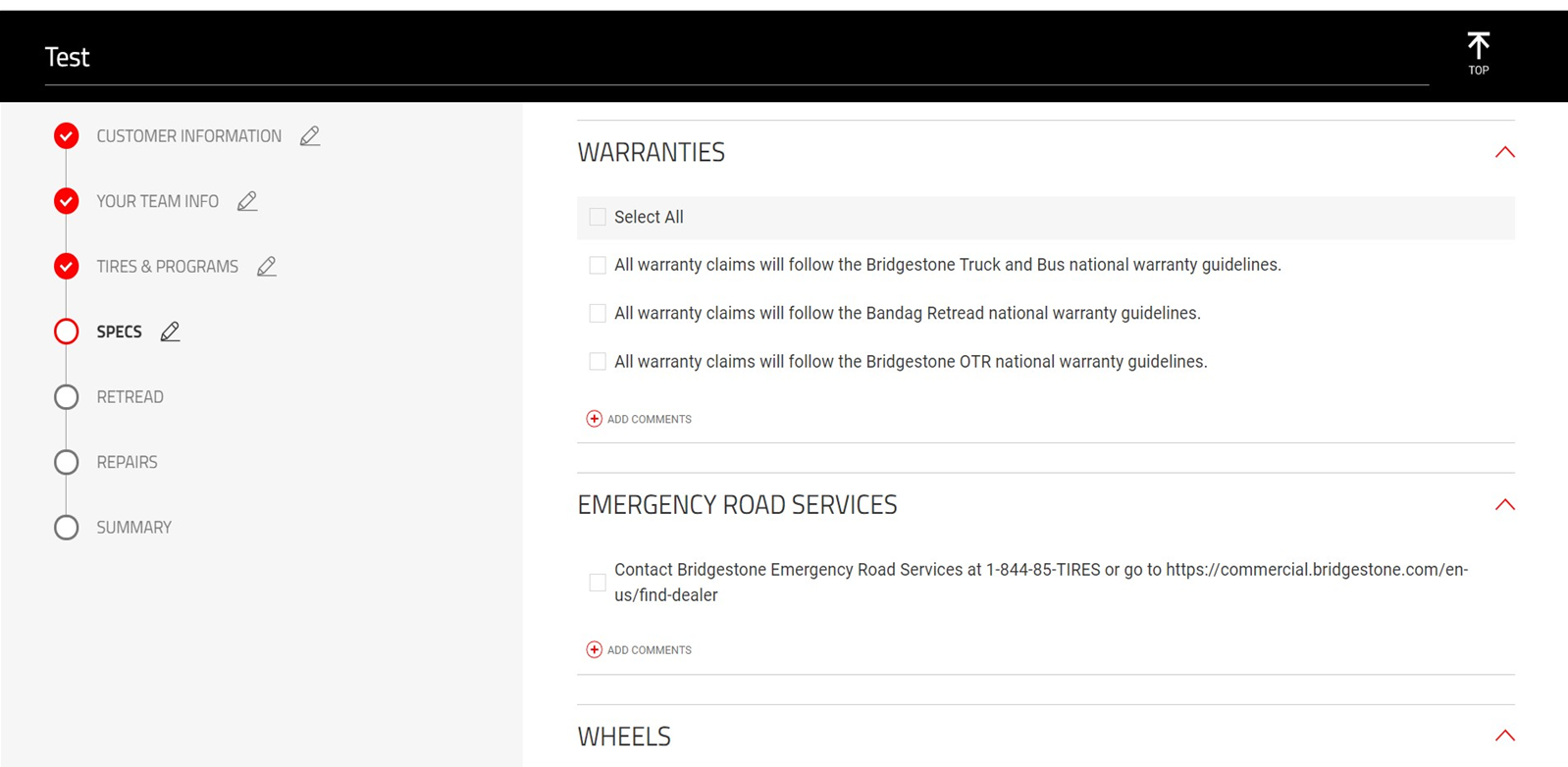 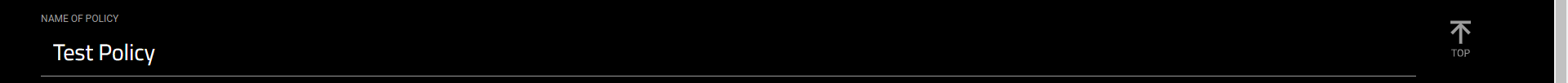 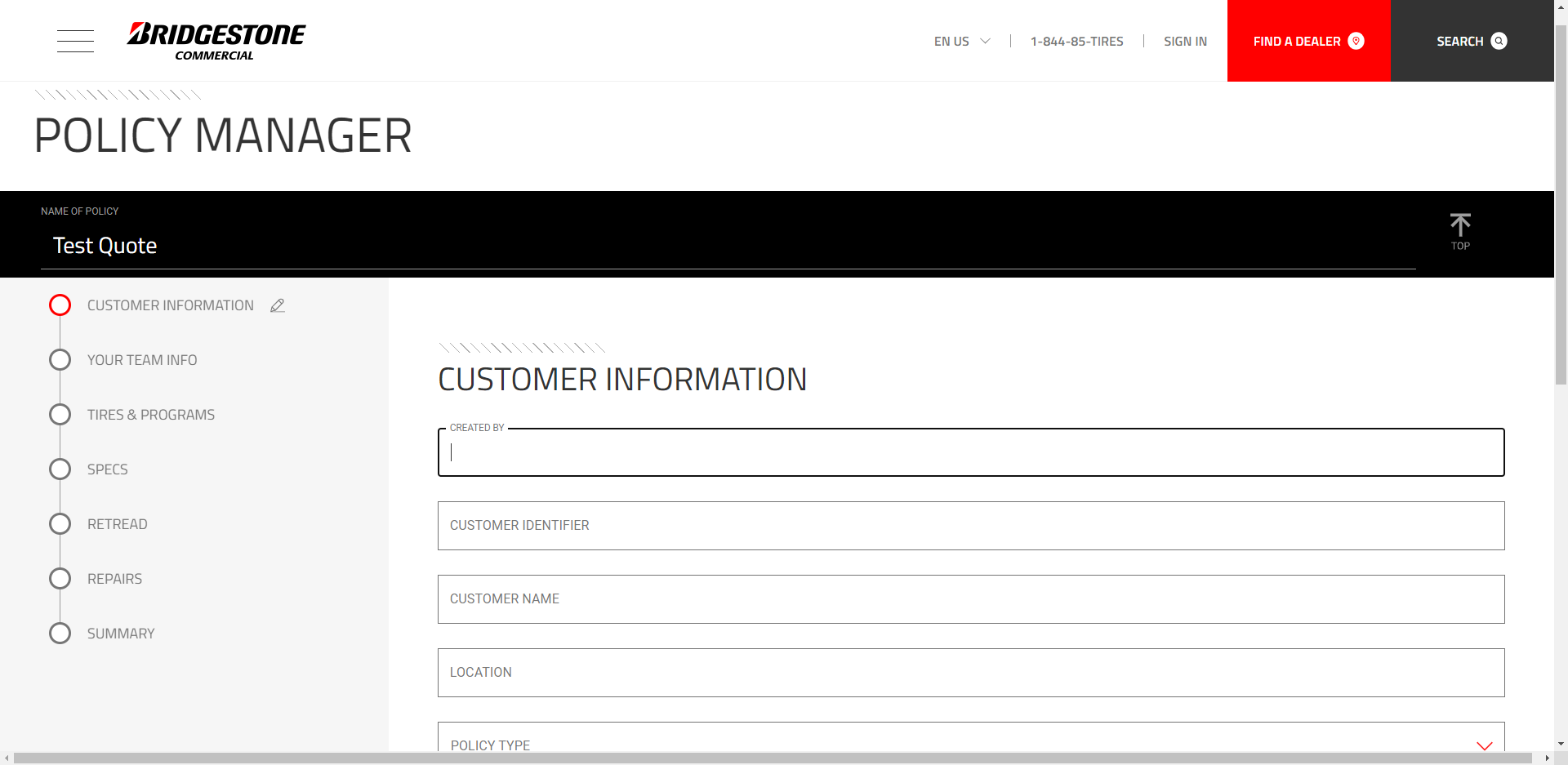 Warranties and Emergency Road Services will come up next. Remember, the    more information entered and selected will allow for more details on the final policy quote.
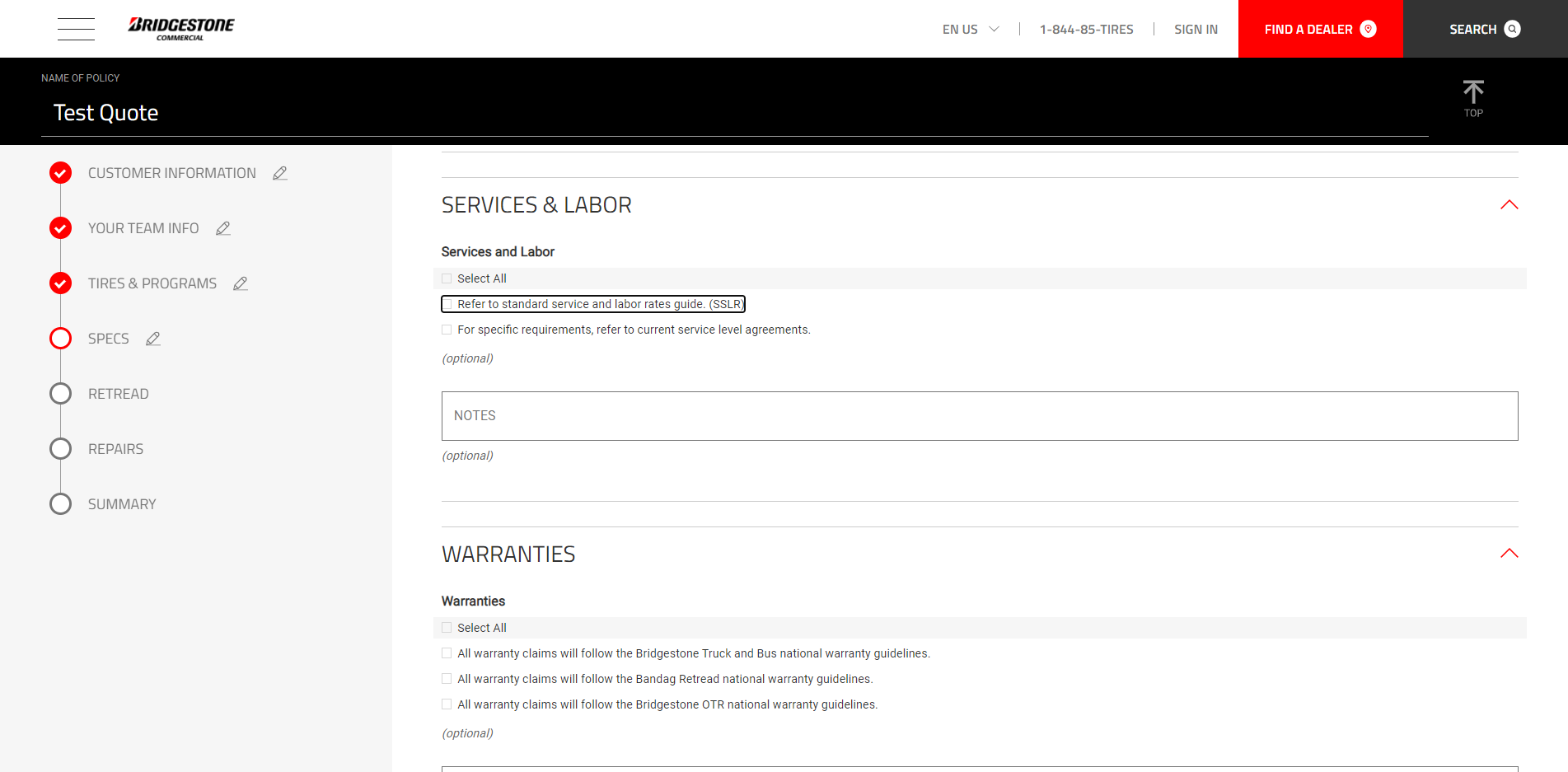 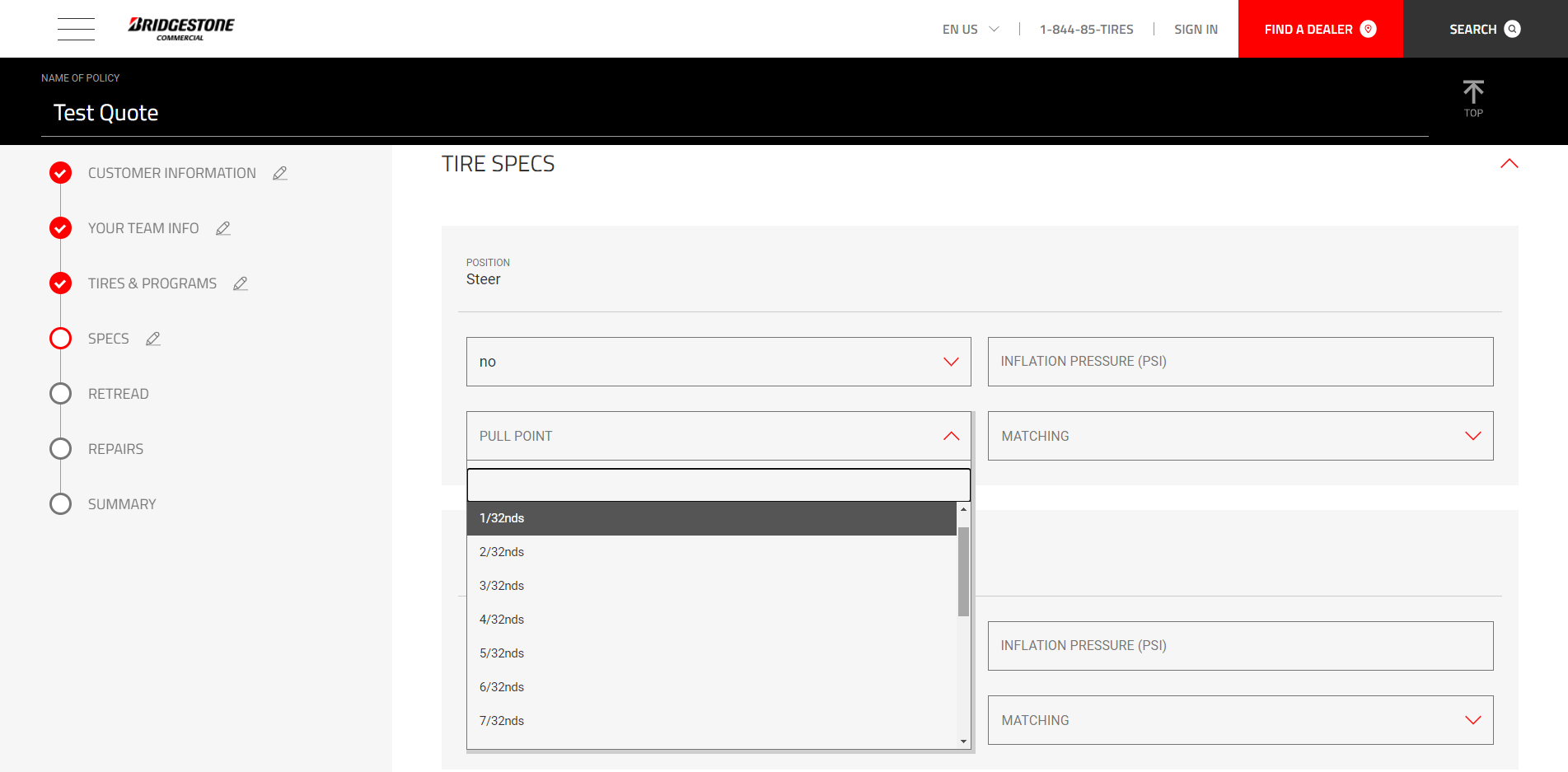 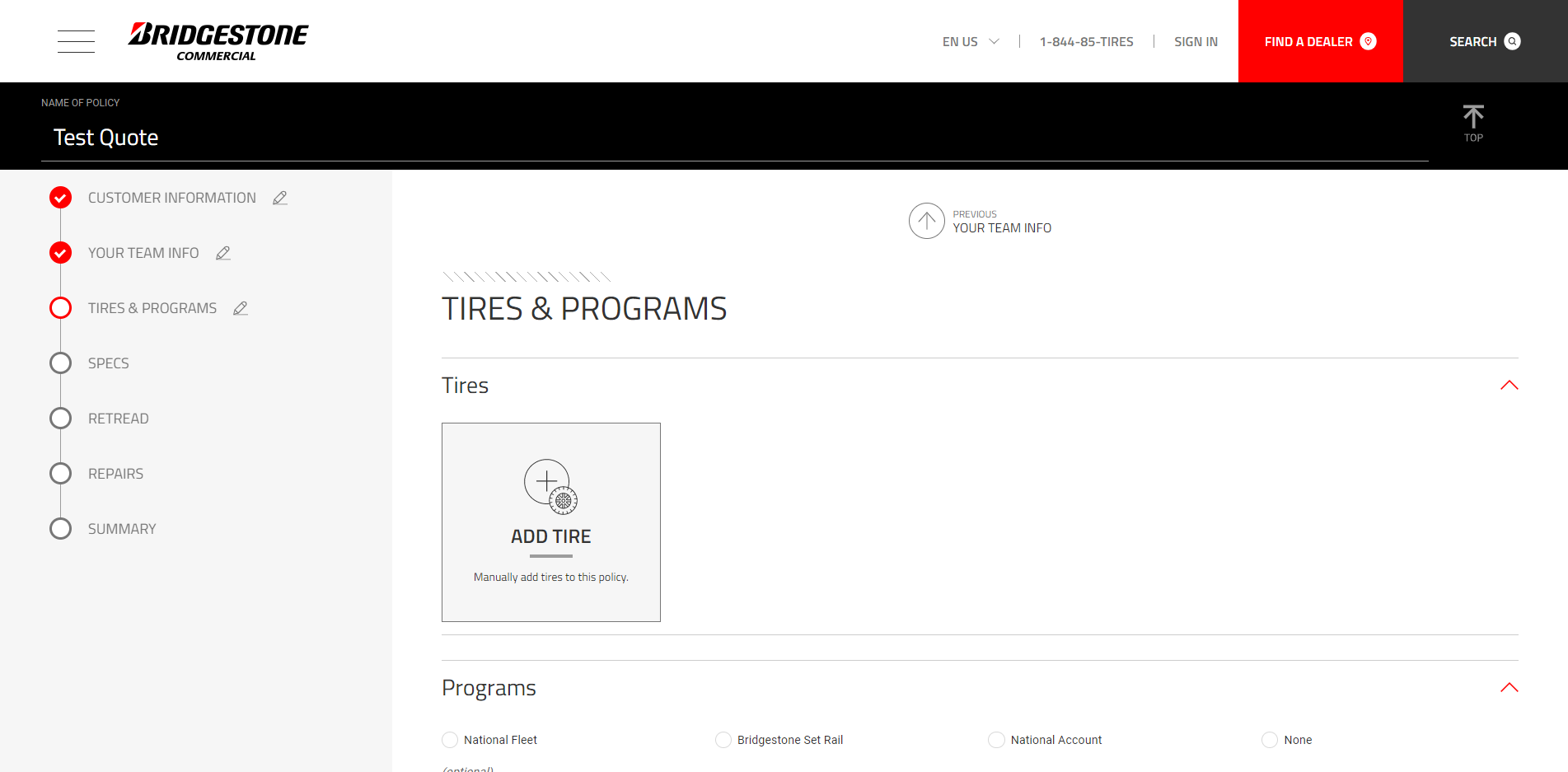 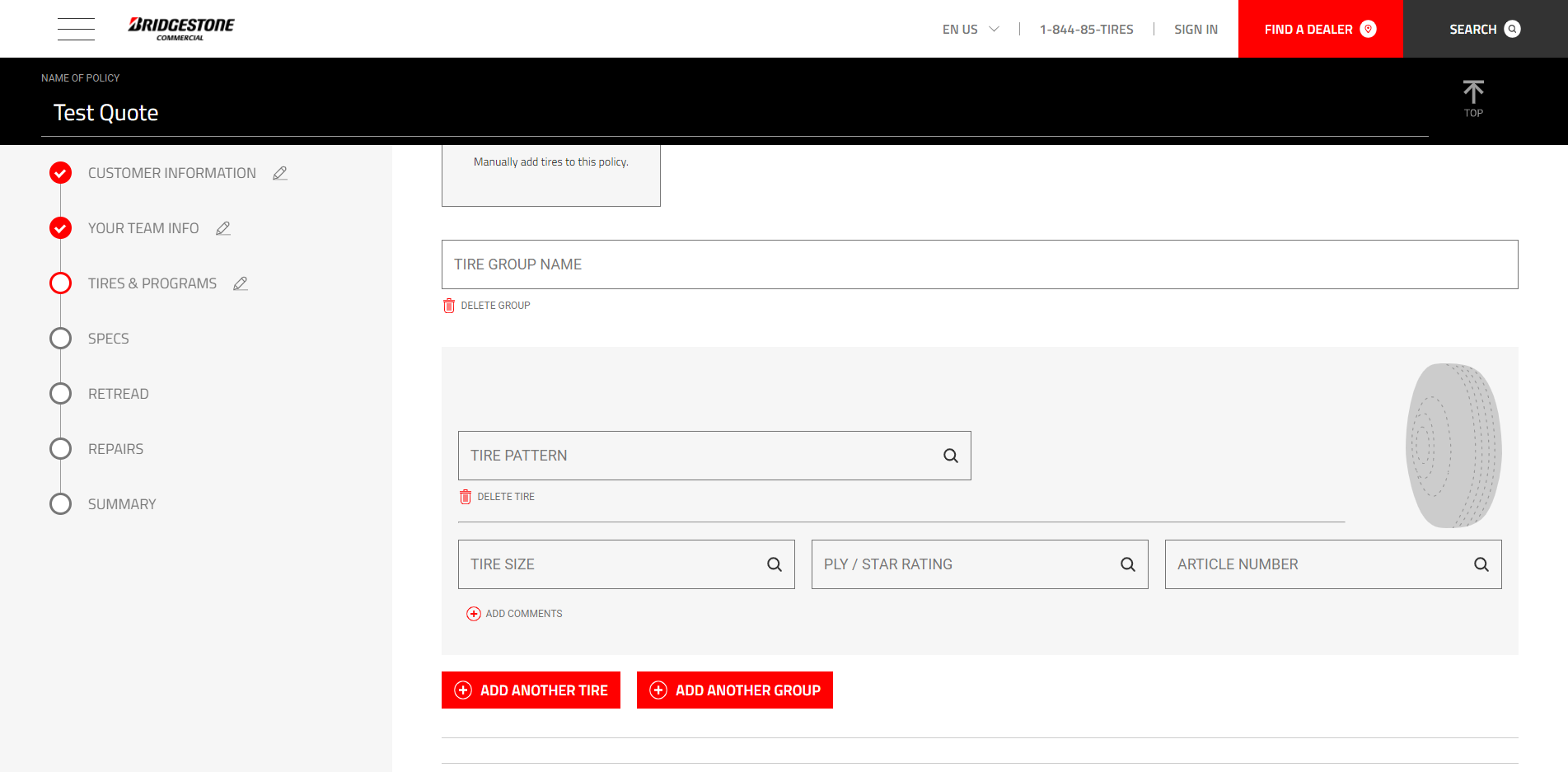 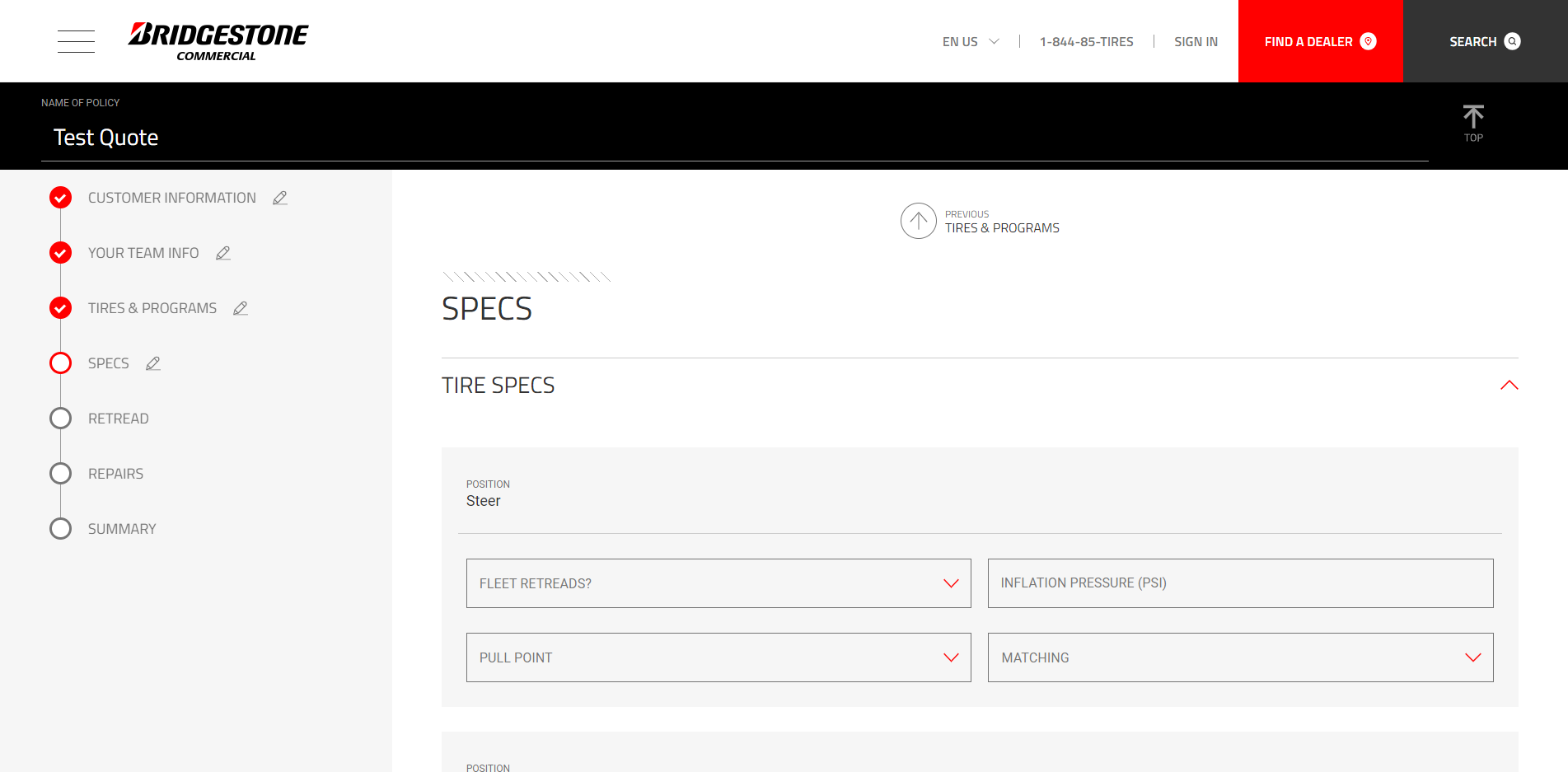 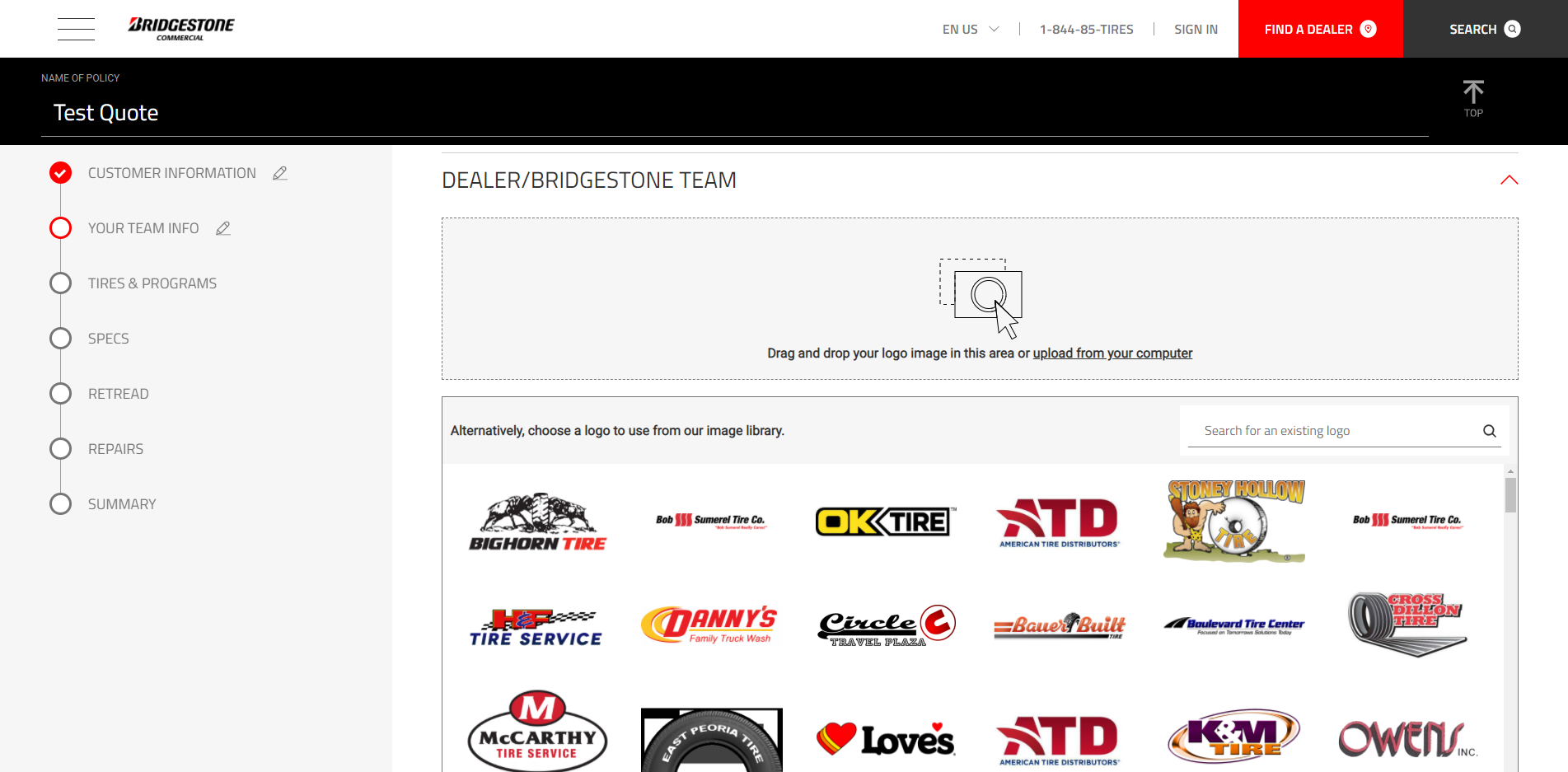 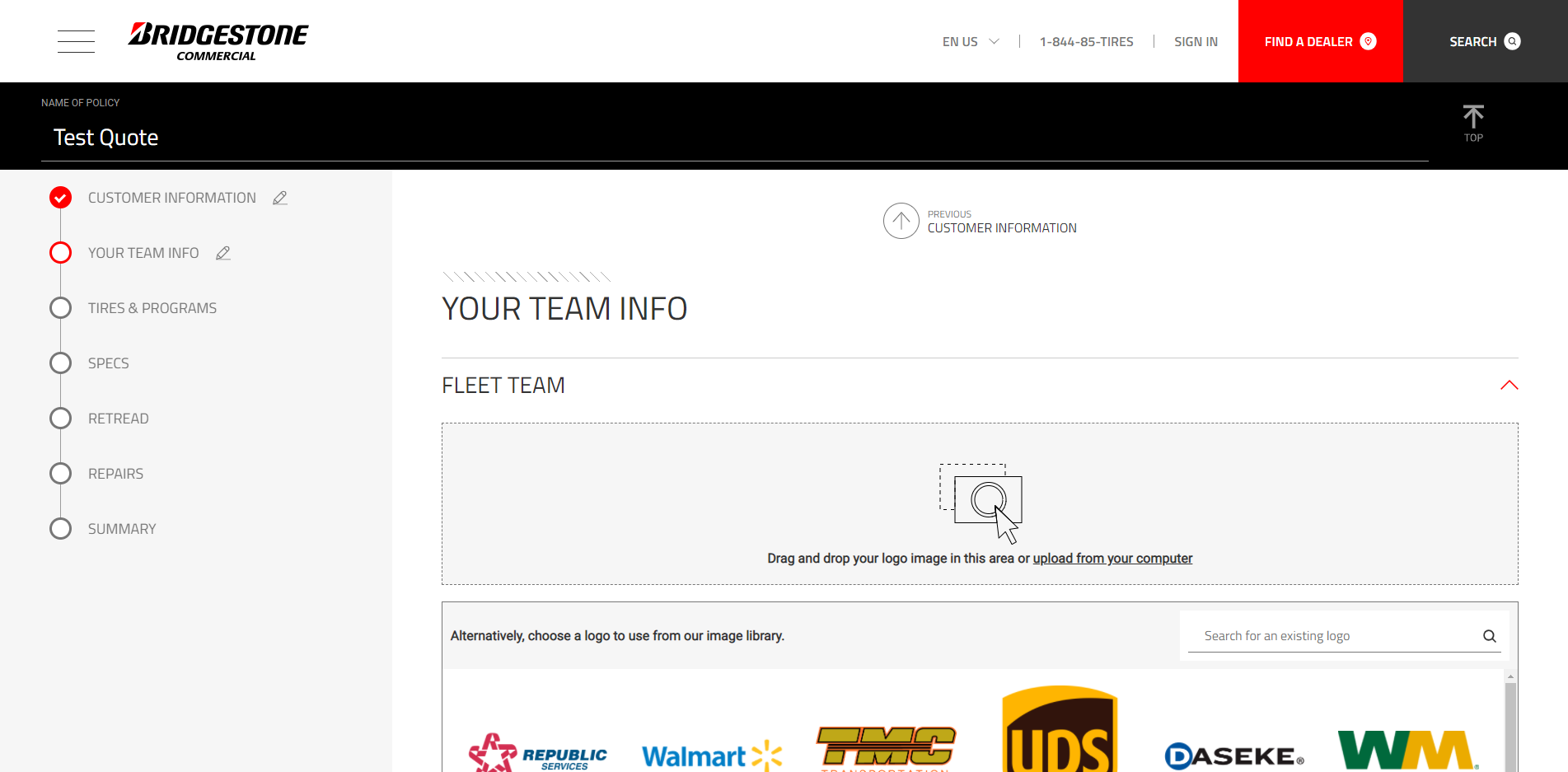 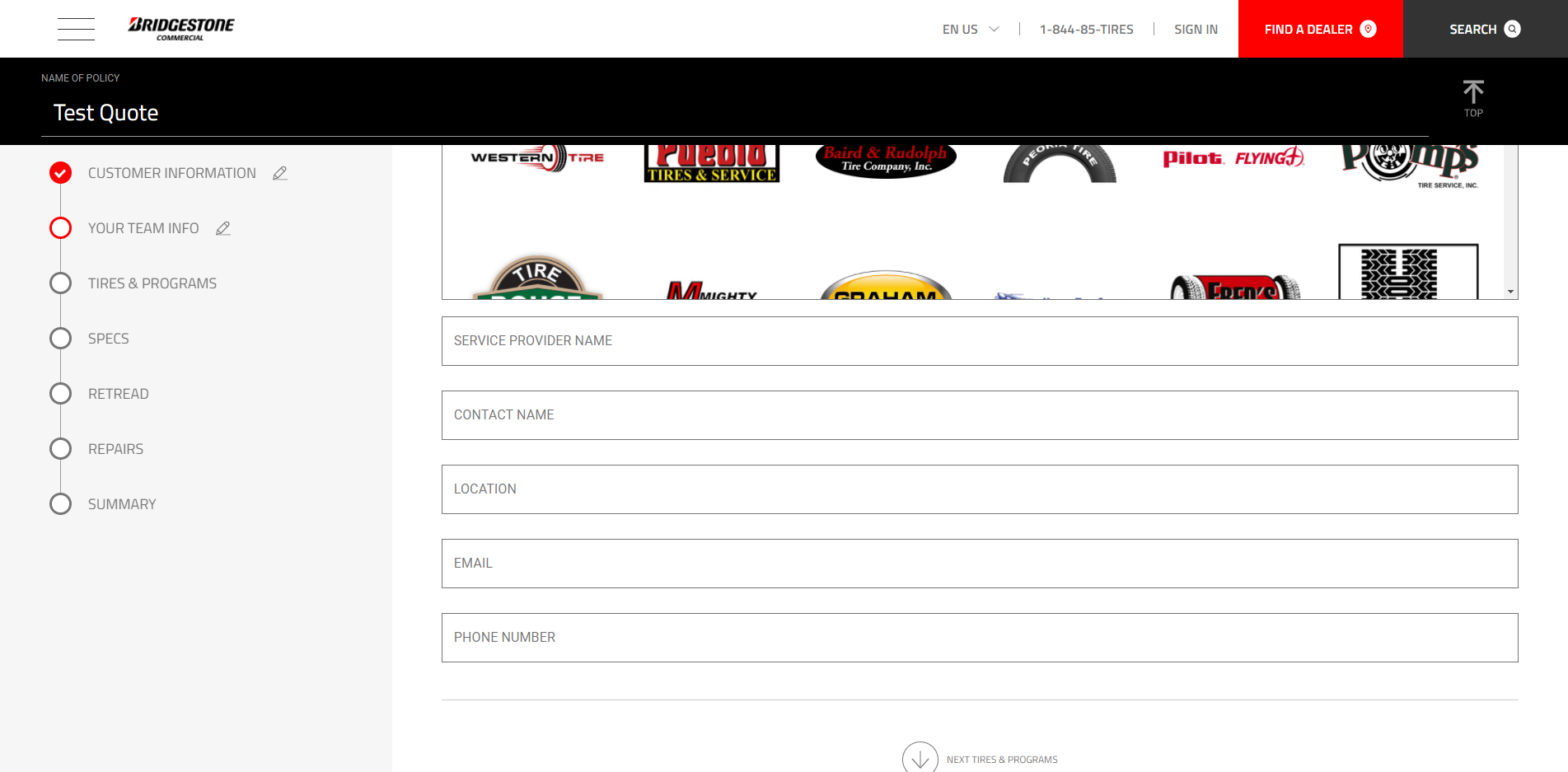 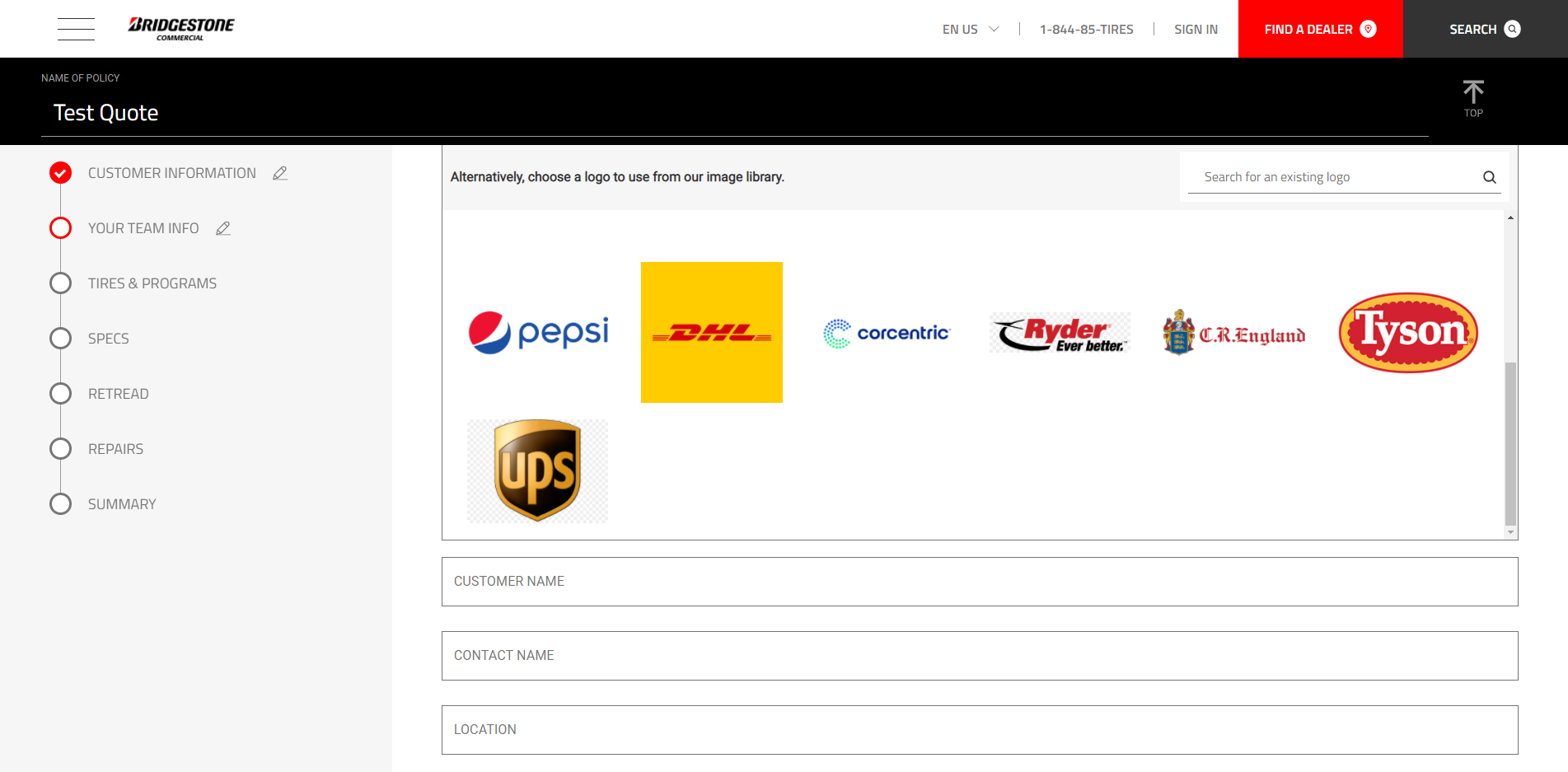 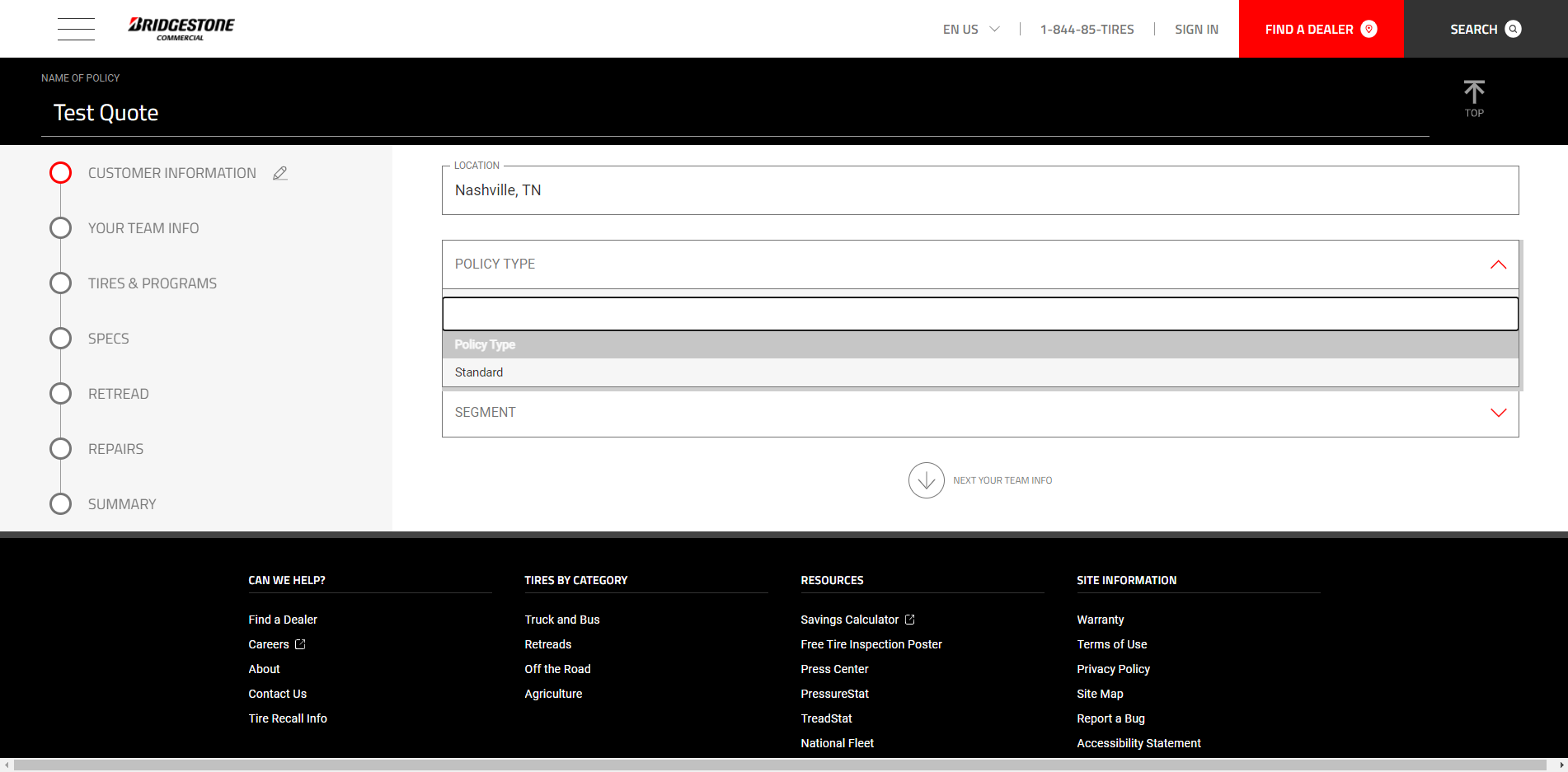 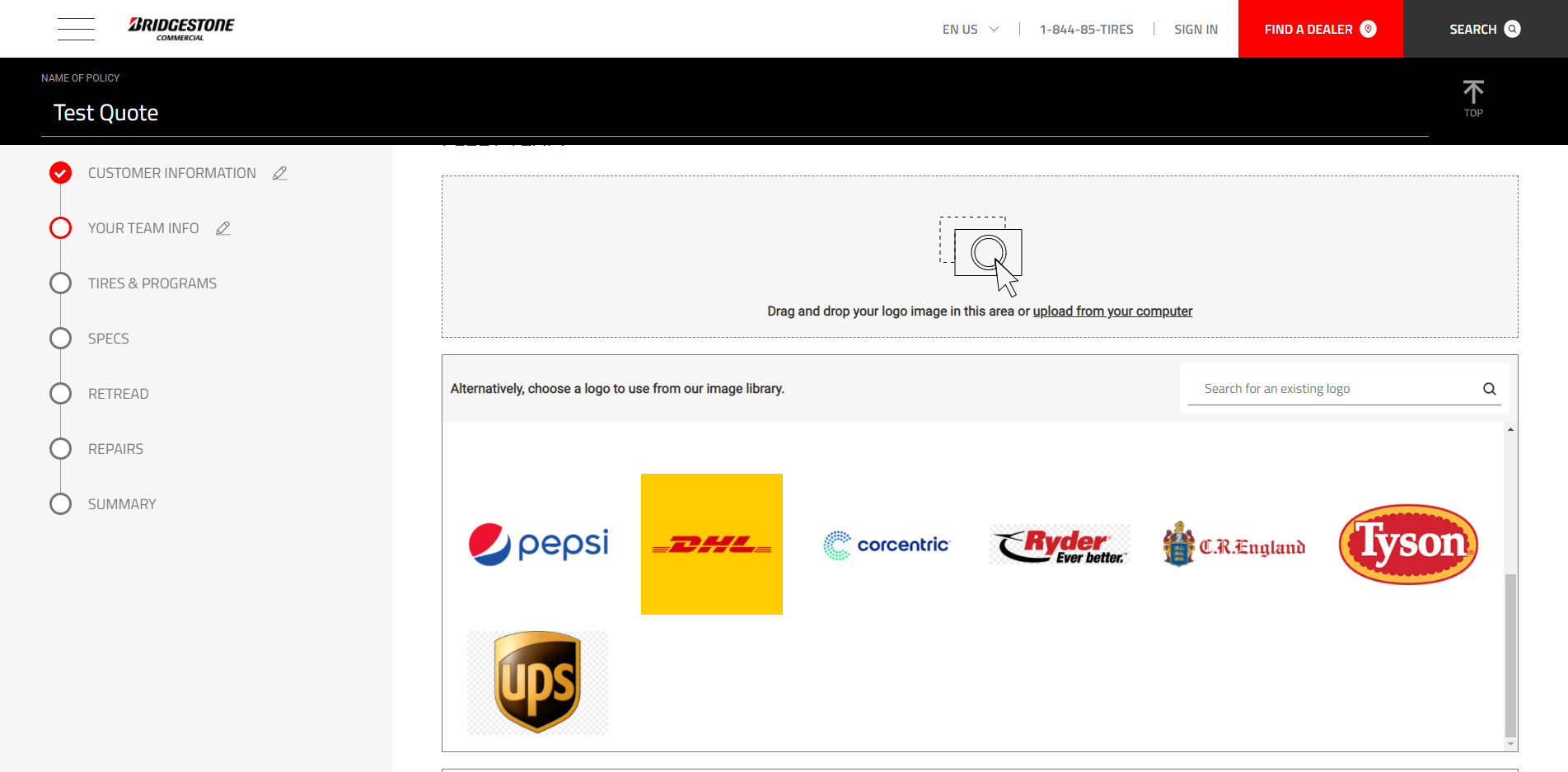 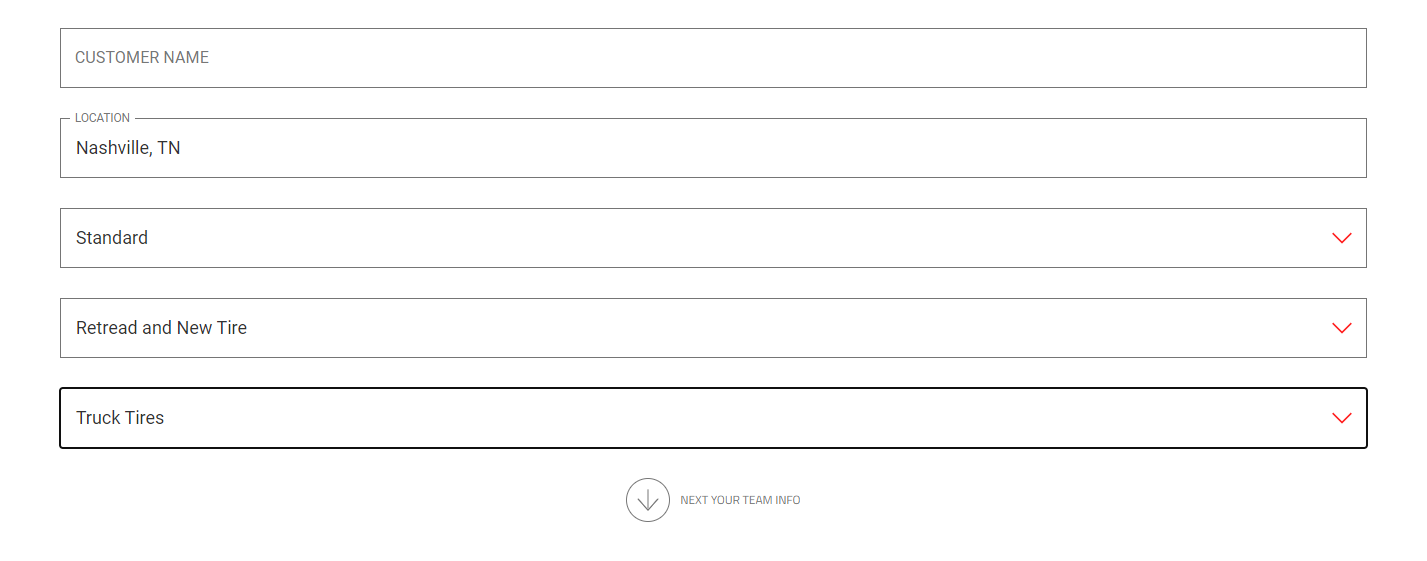 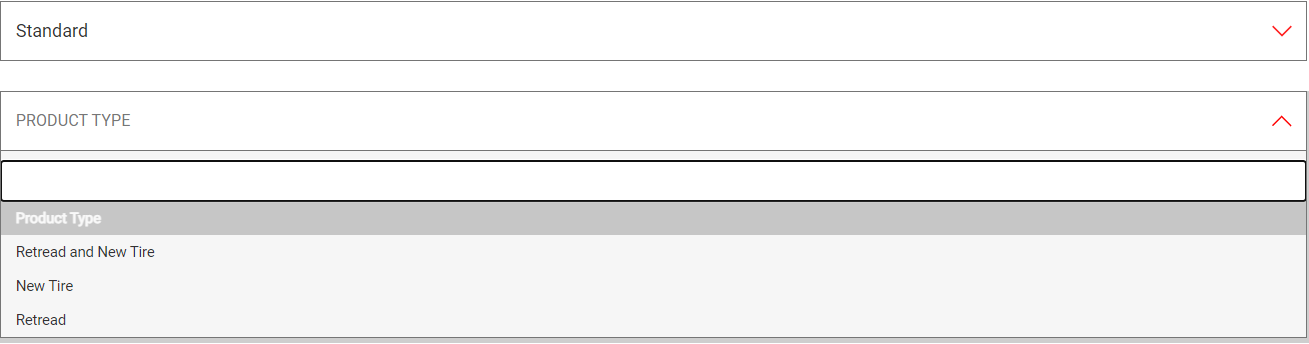 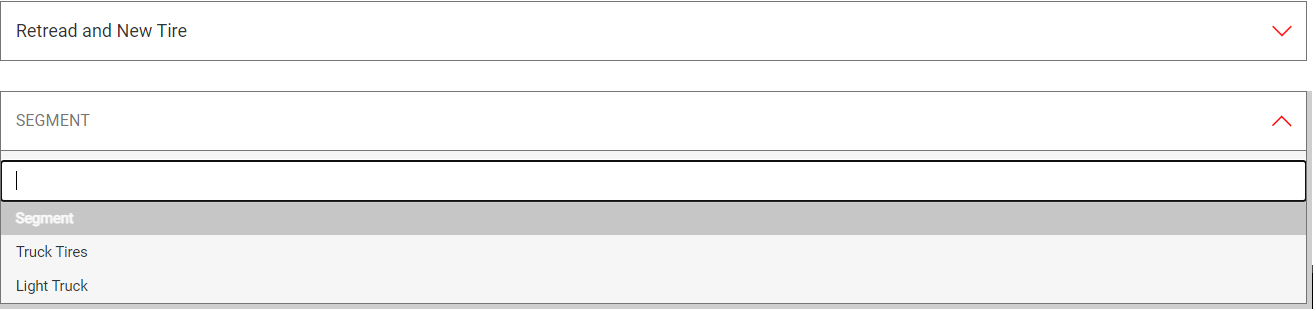 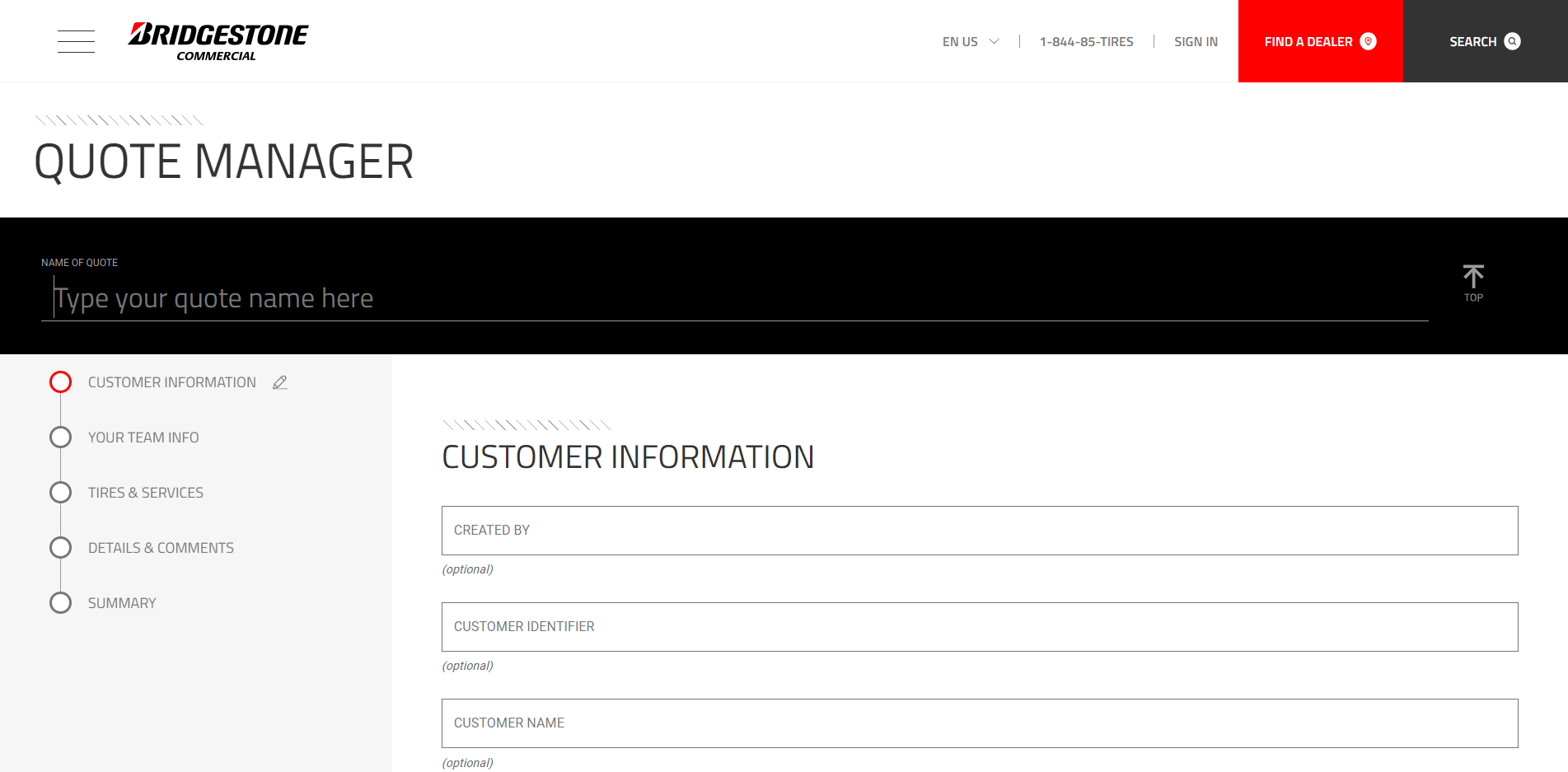 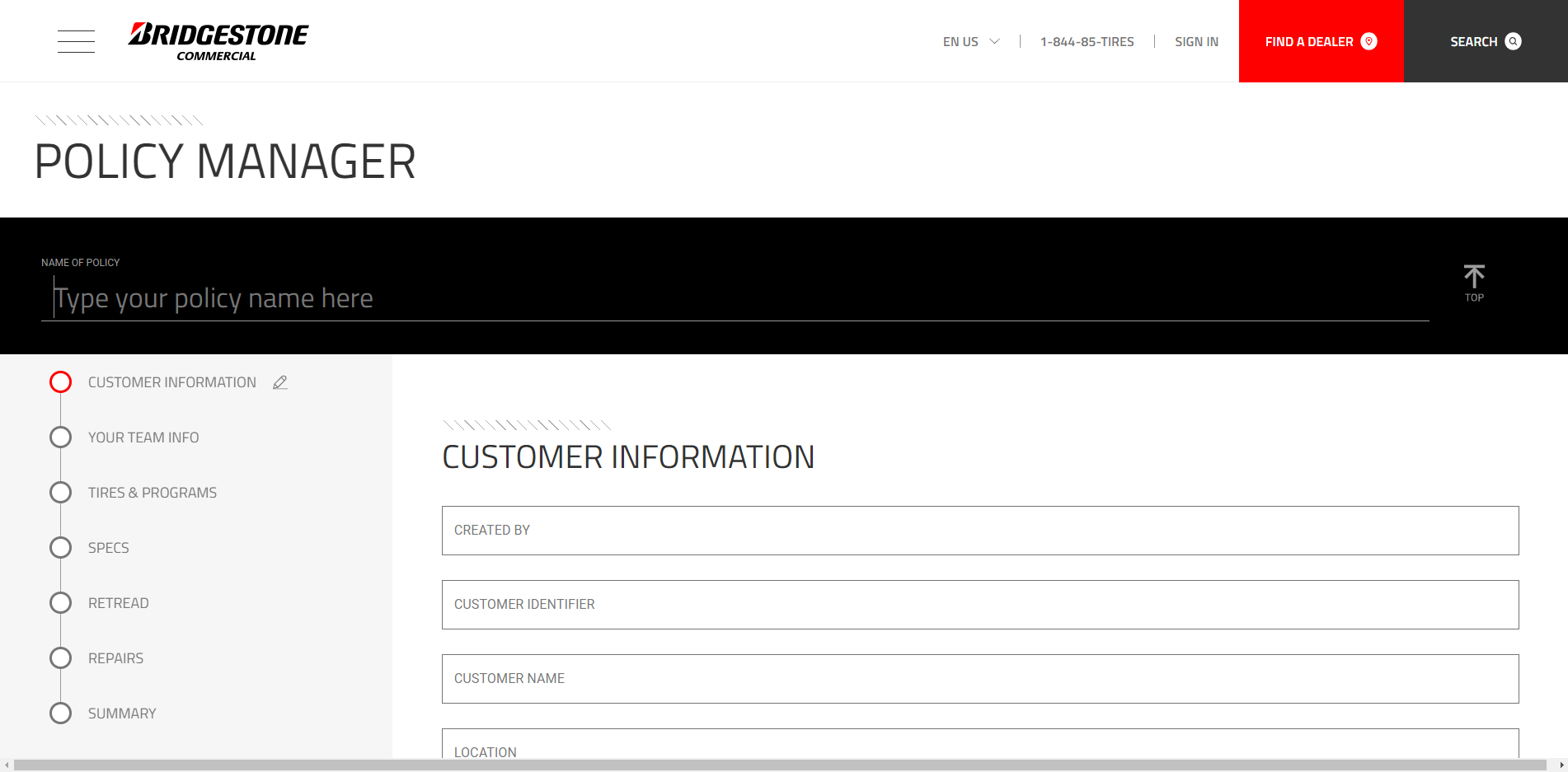 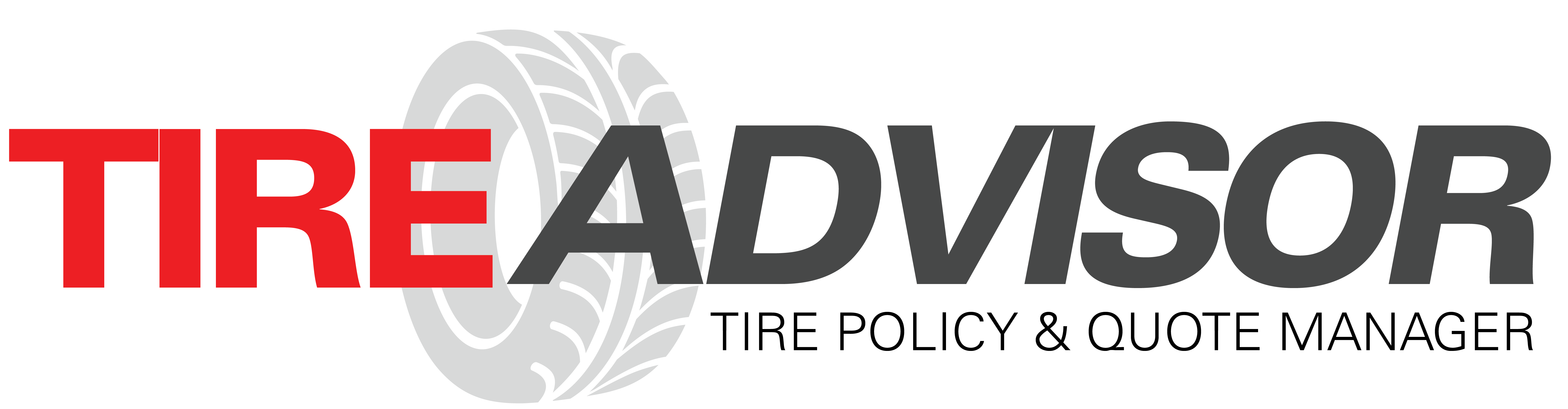 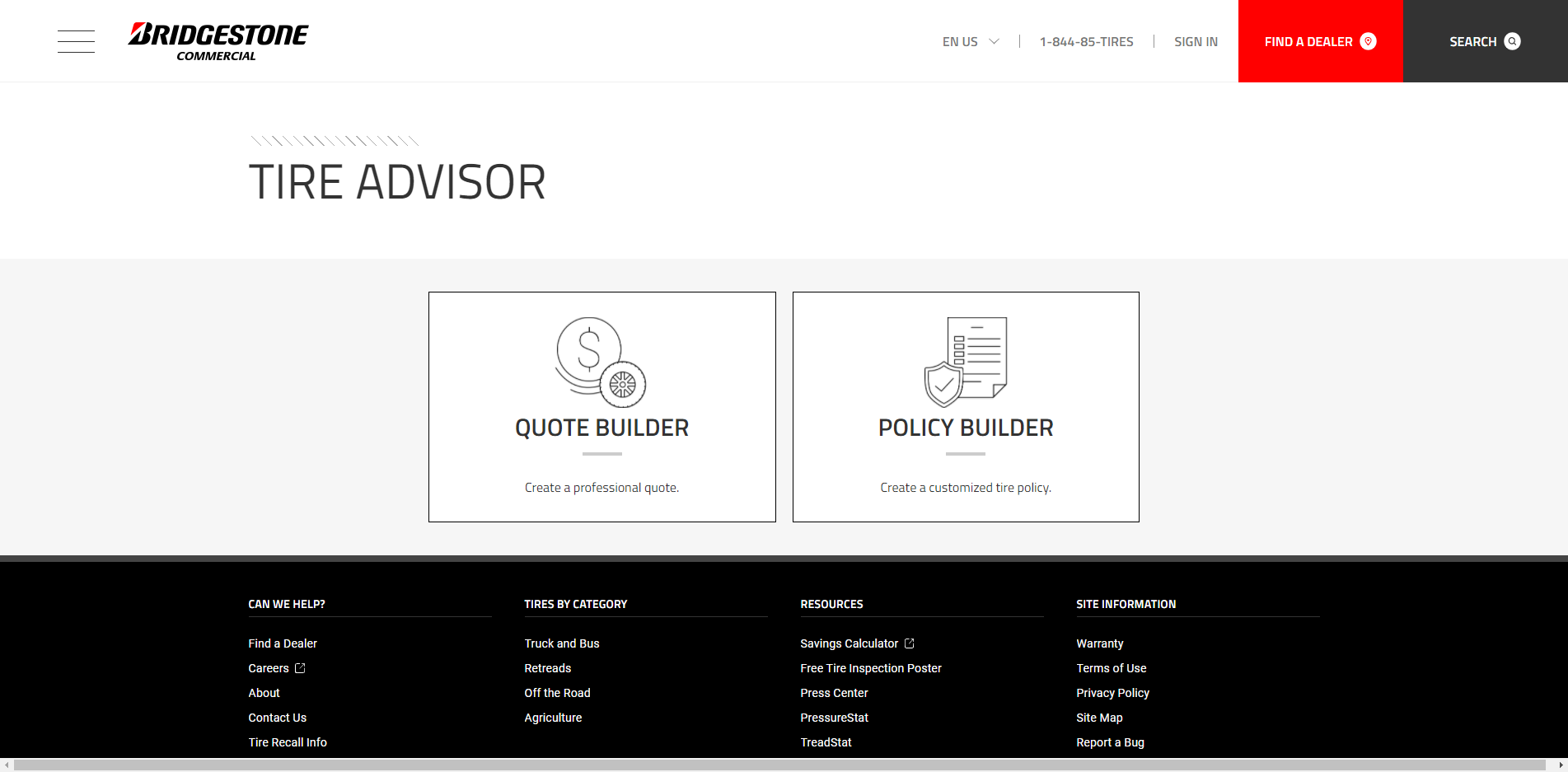 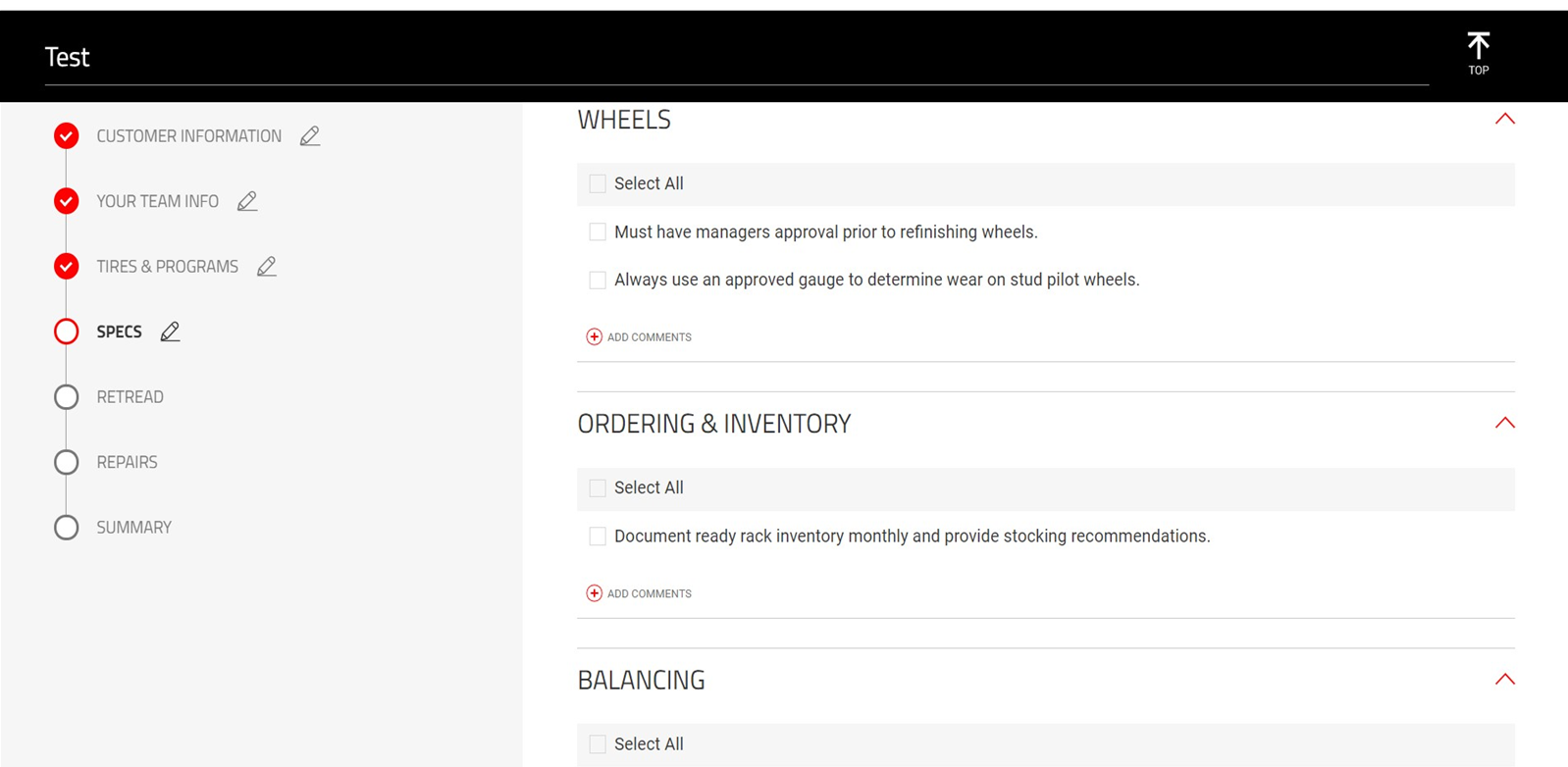 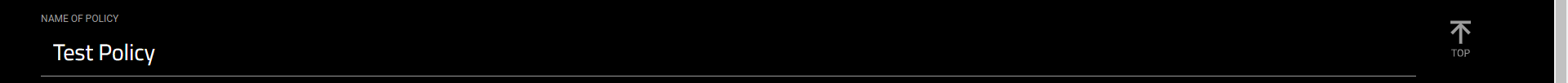 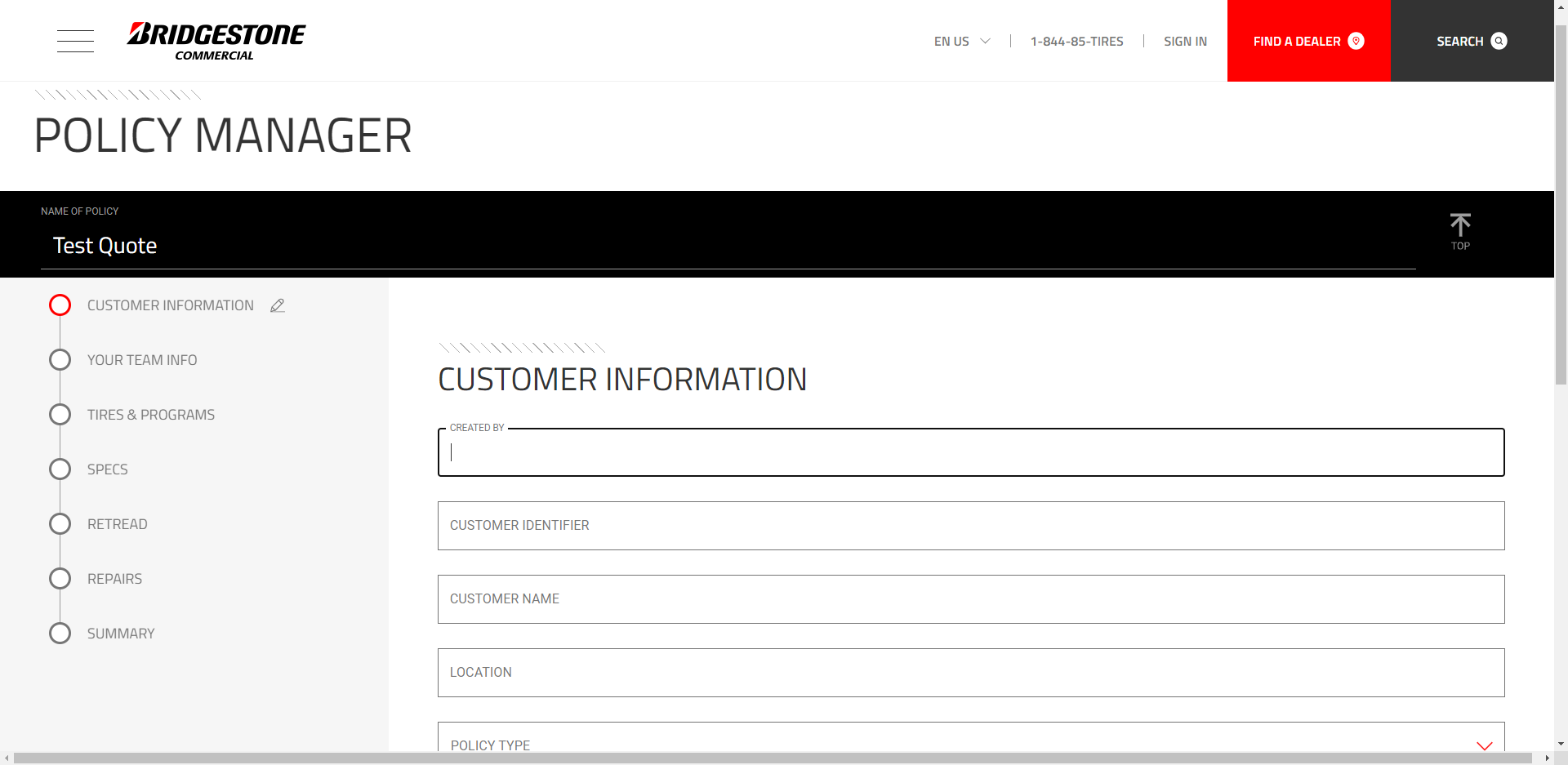 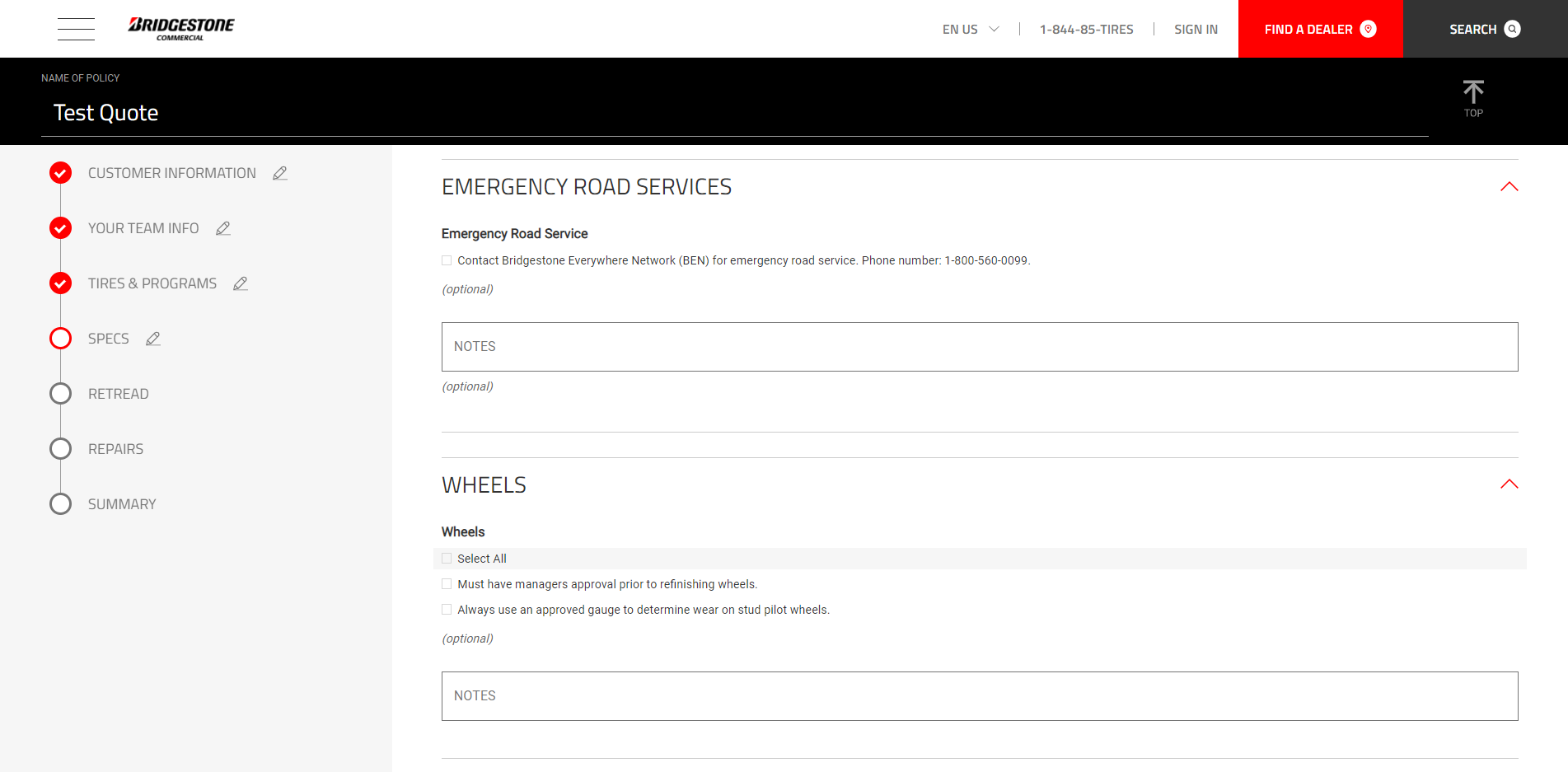 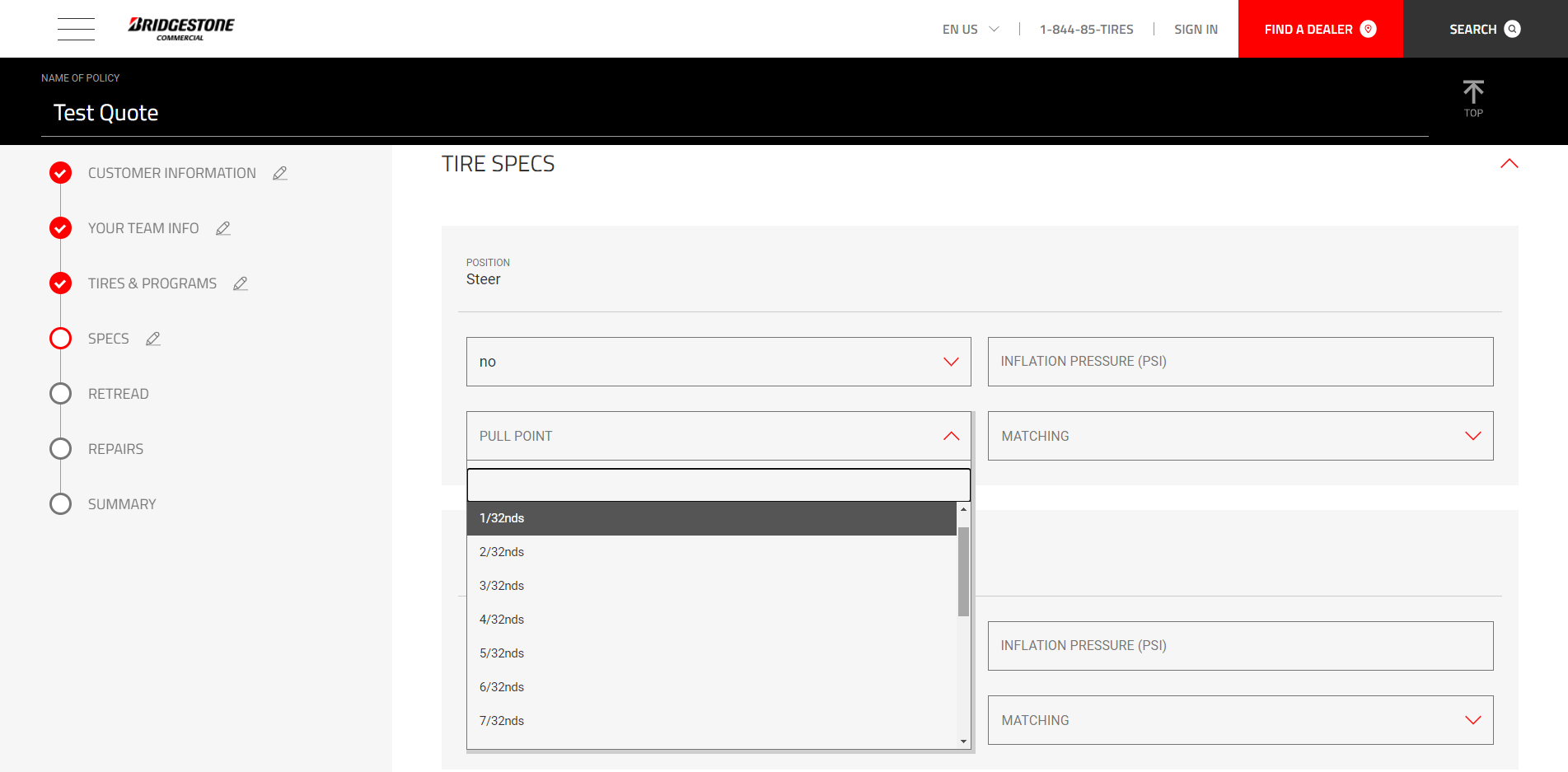 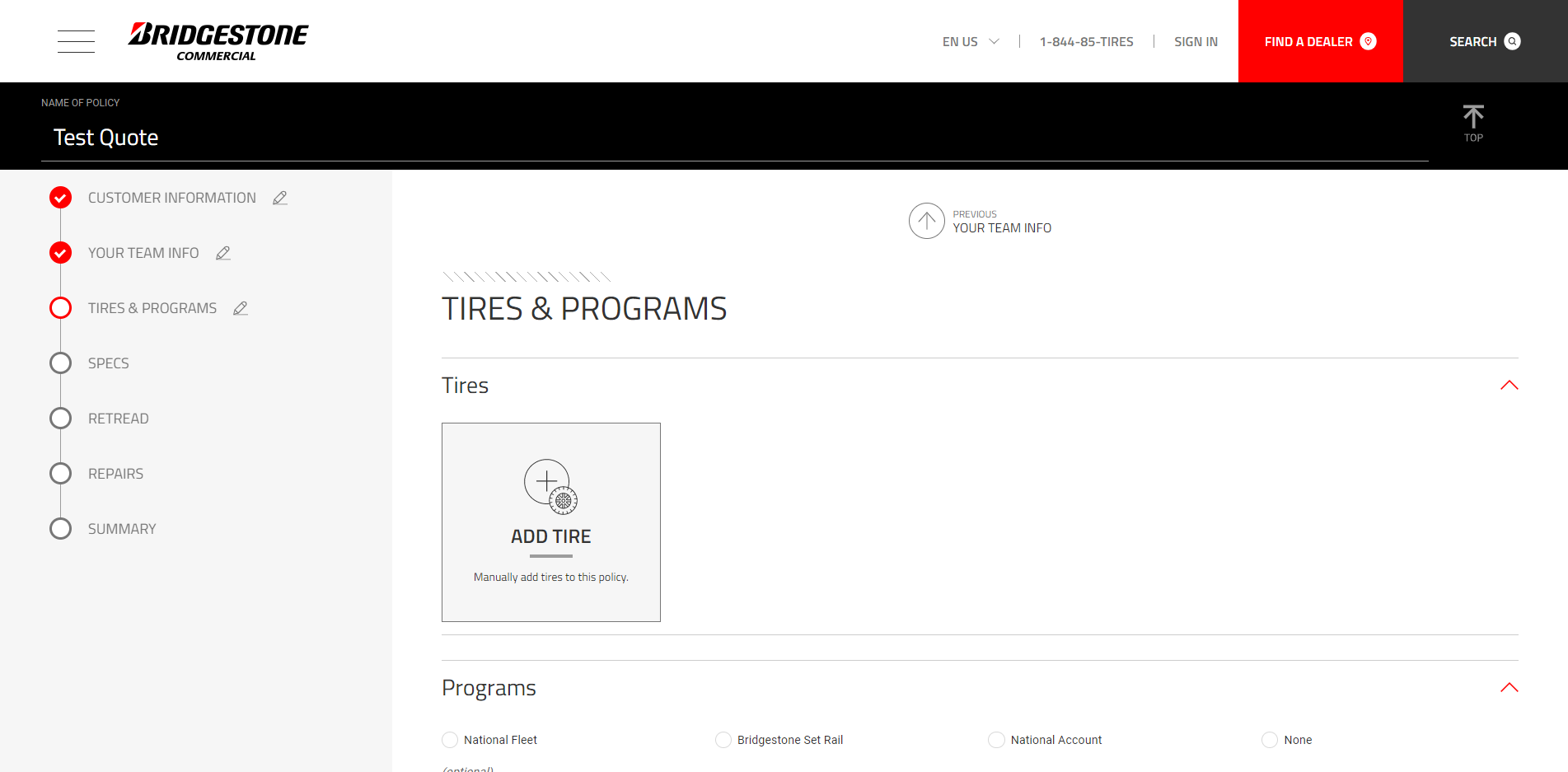 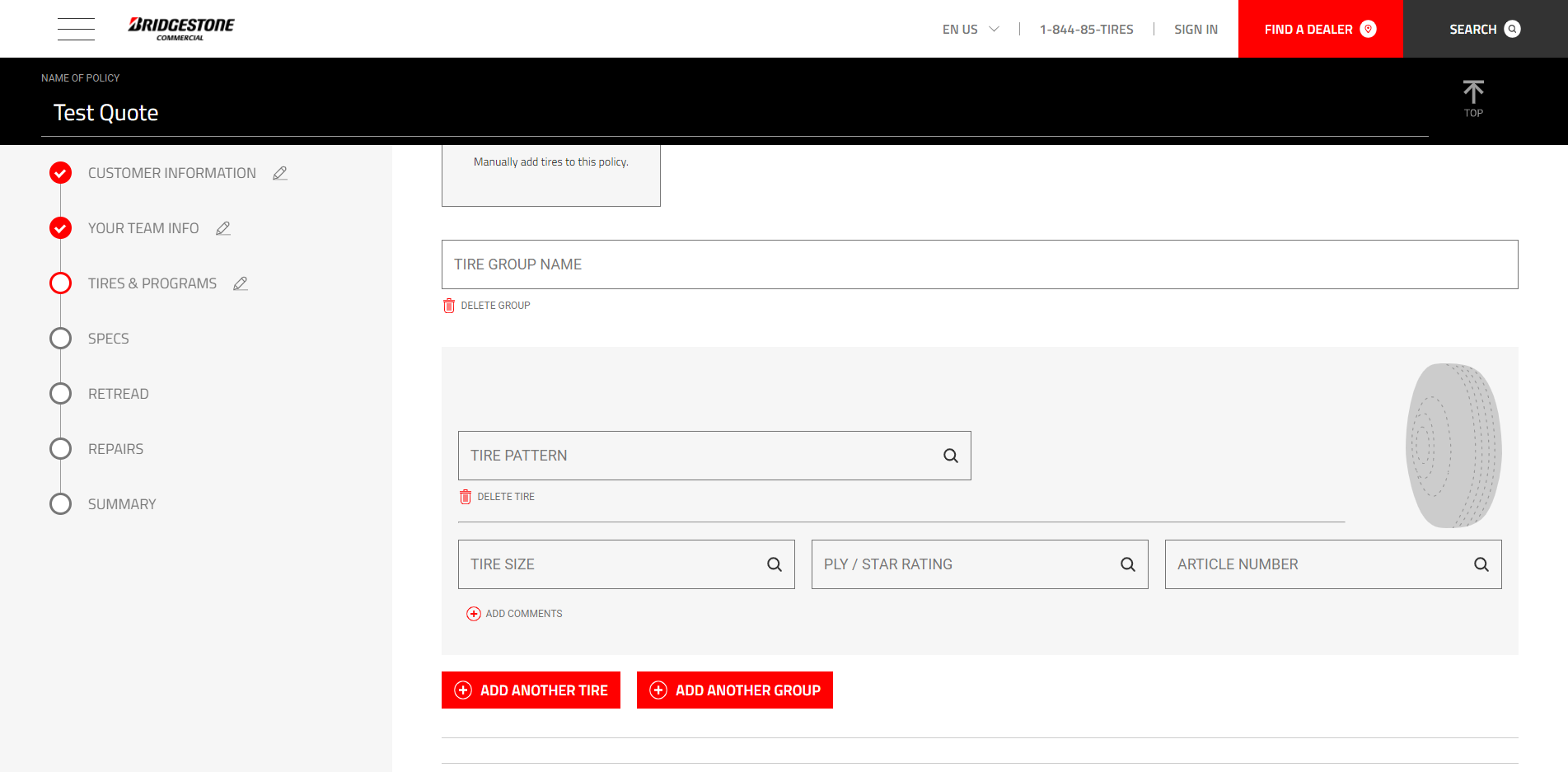 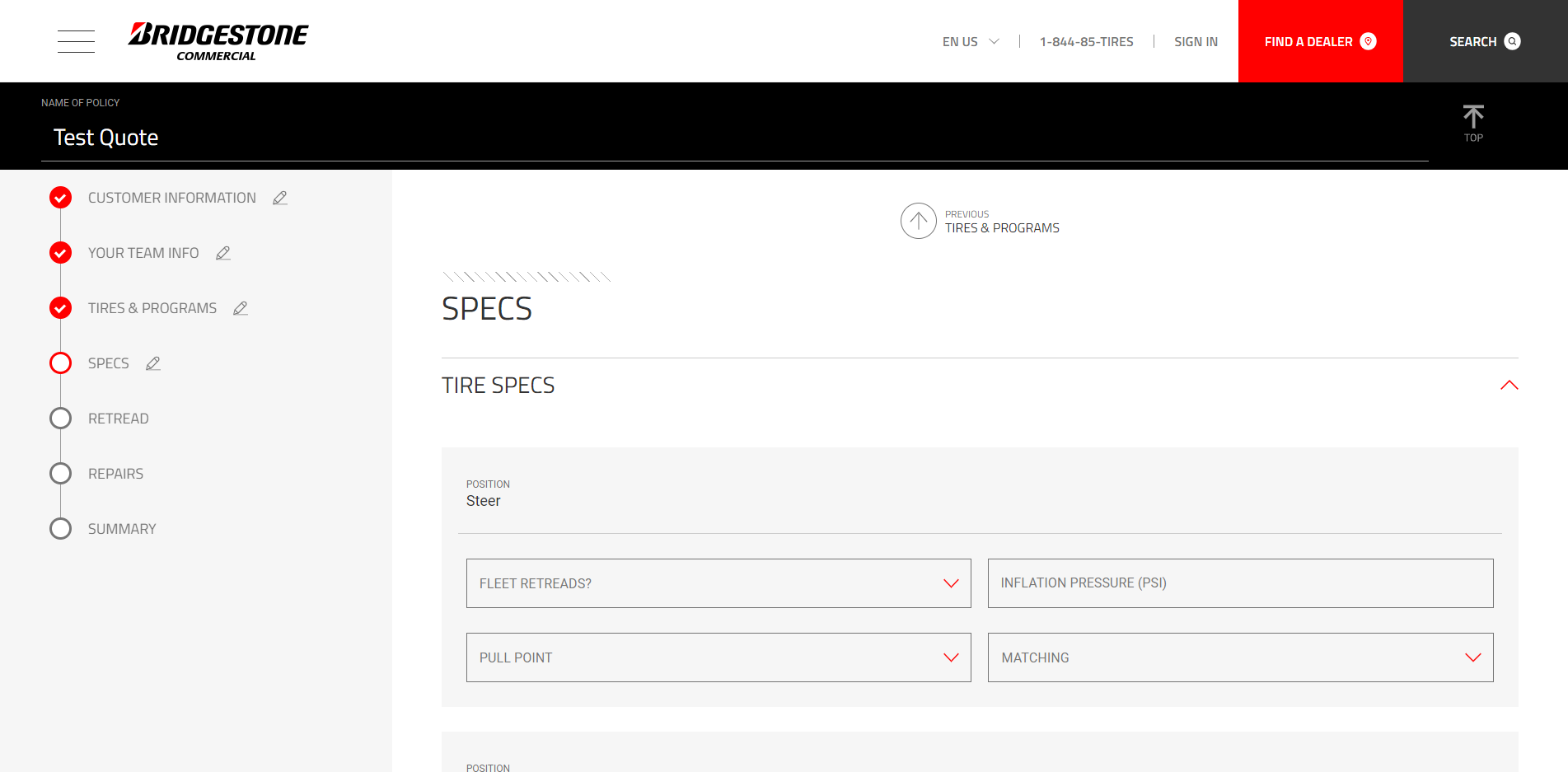 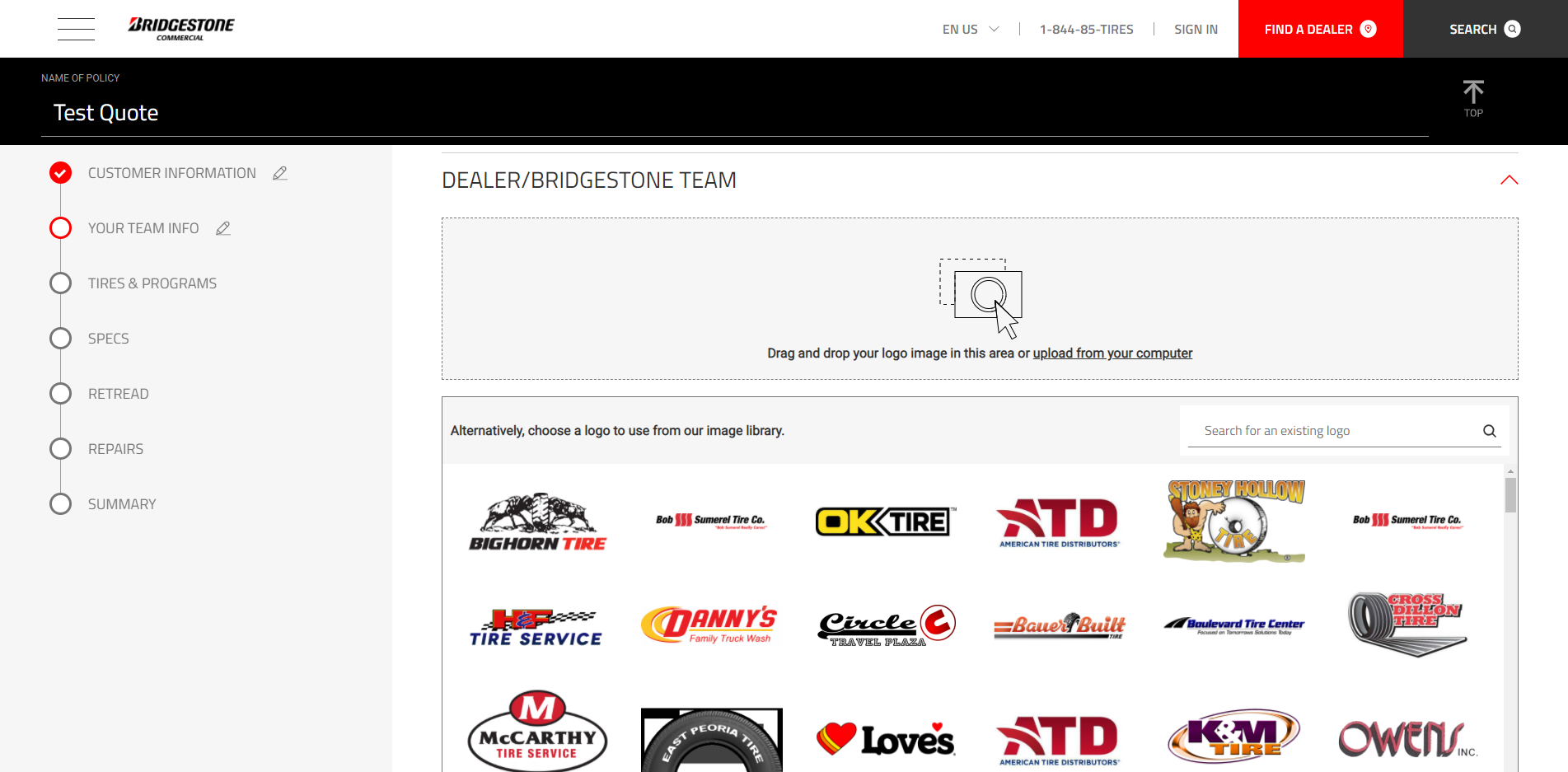 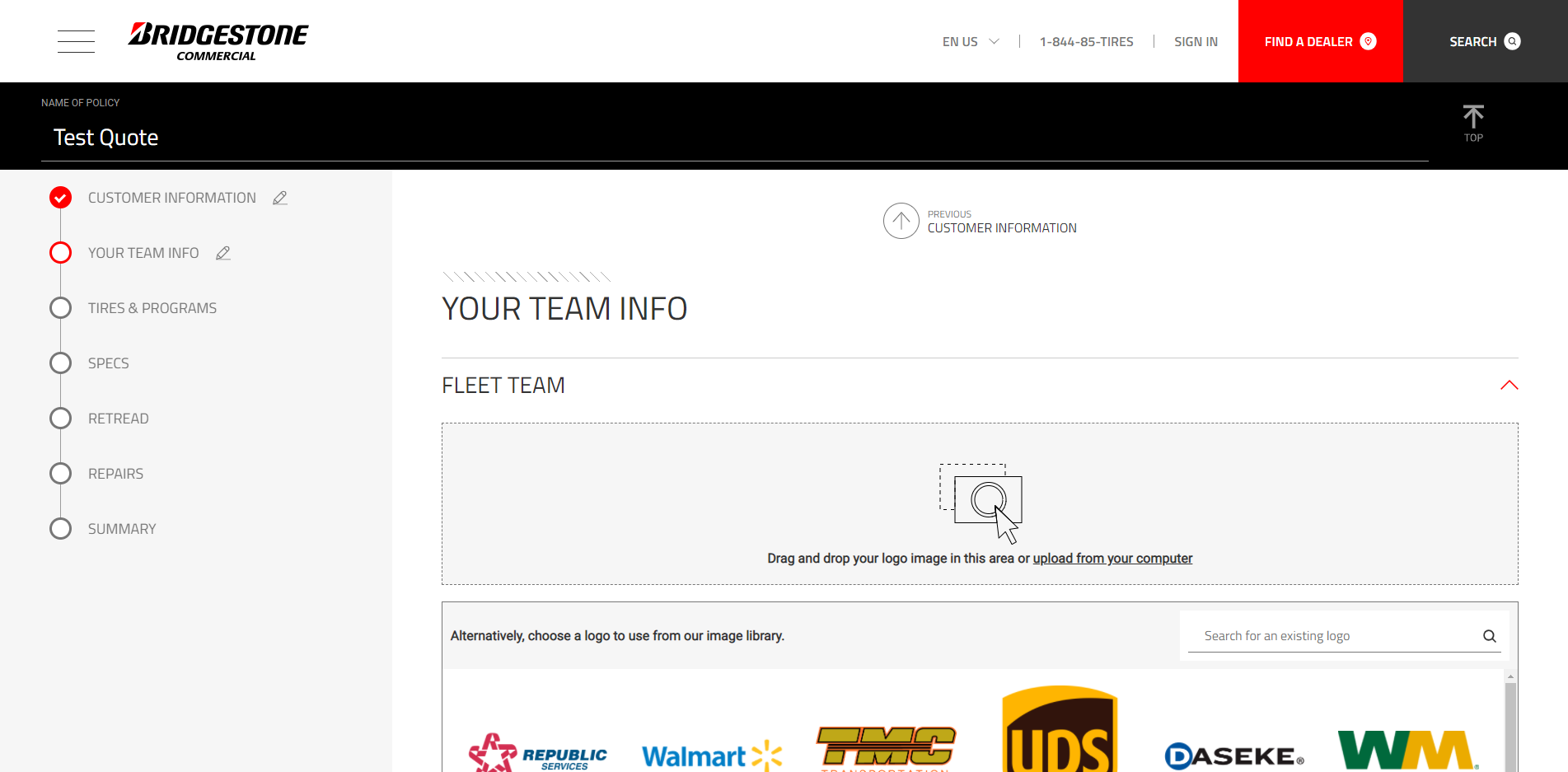 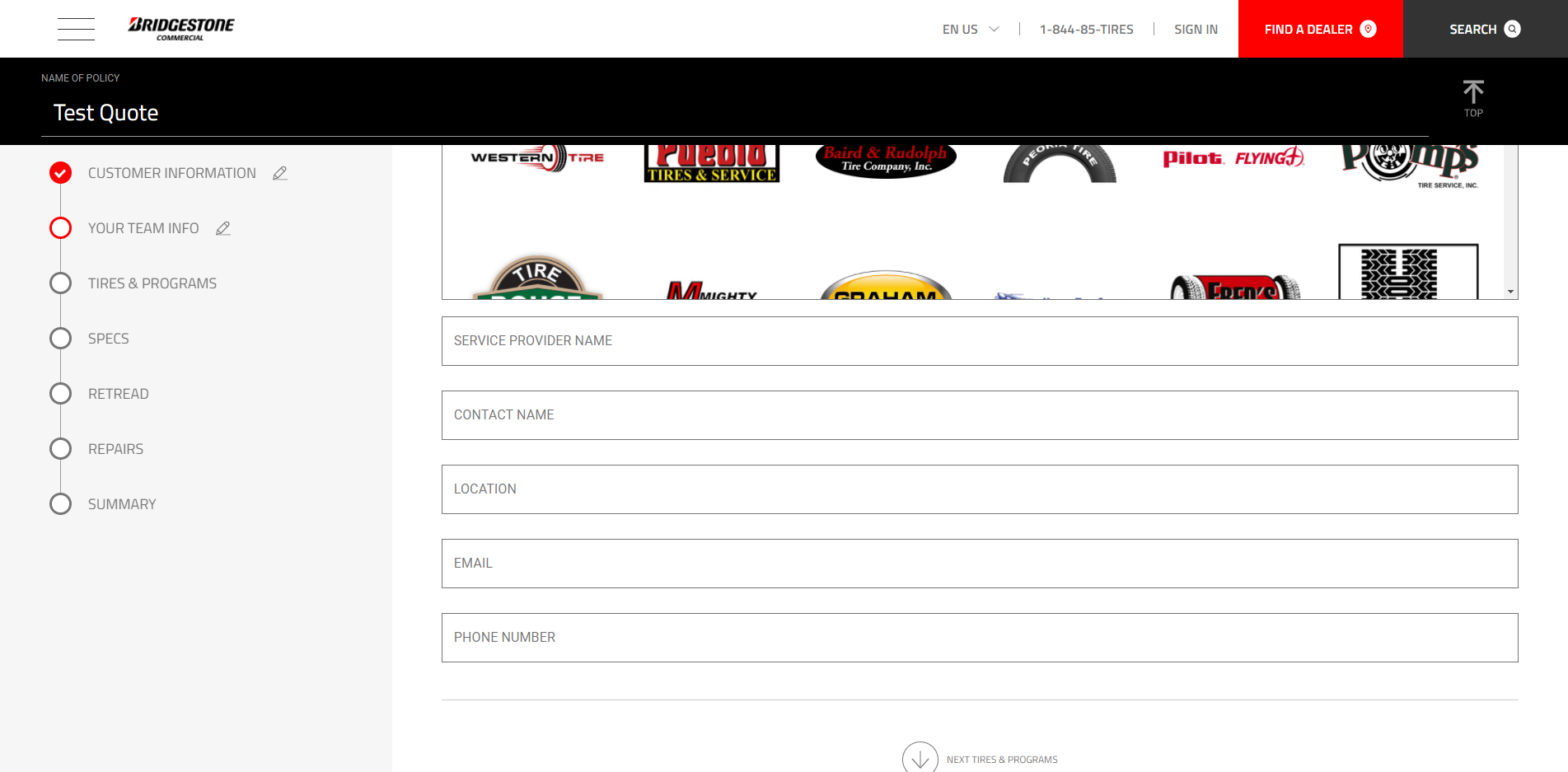 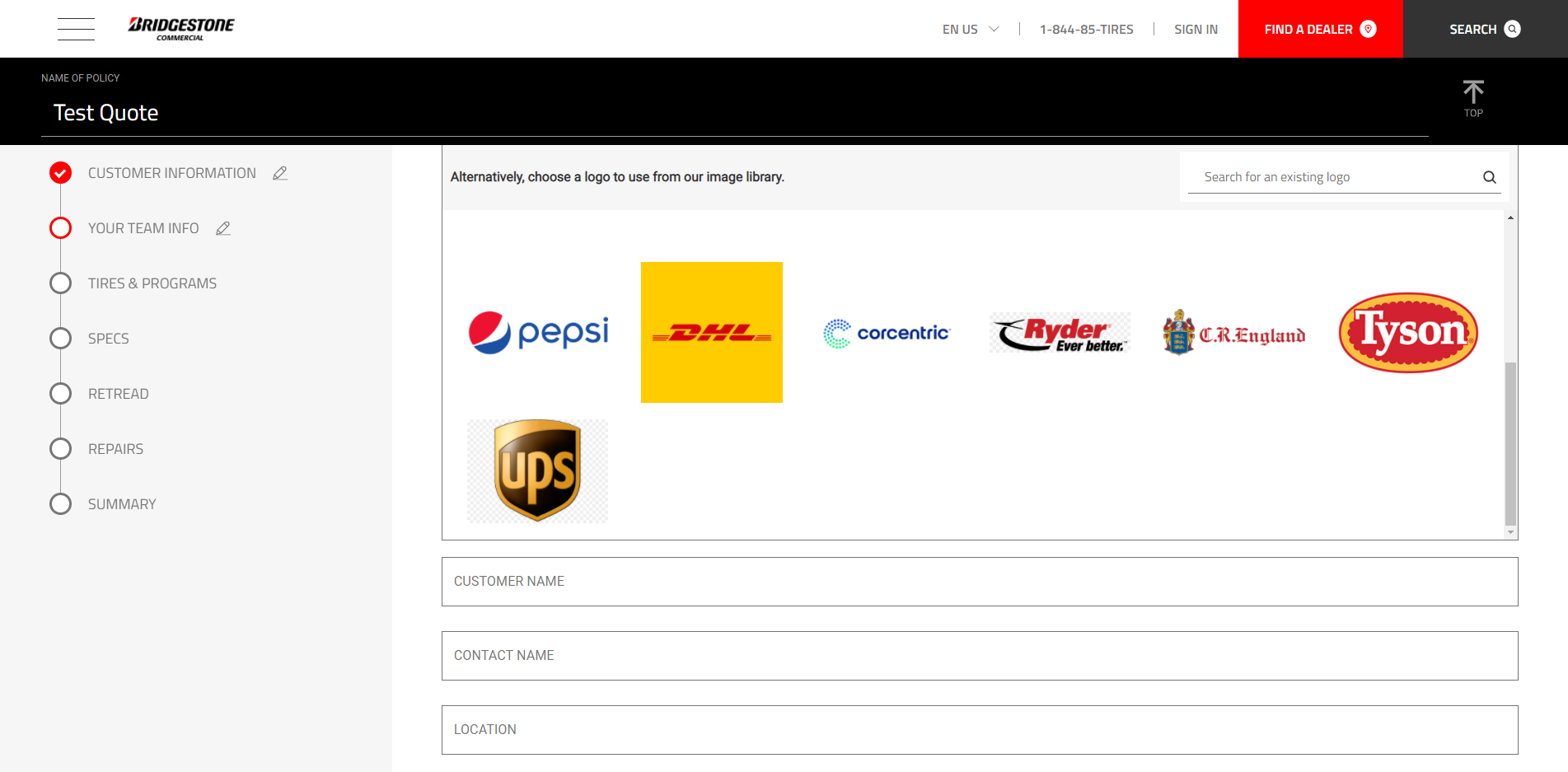 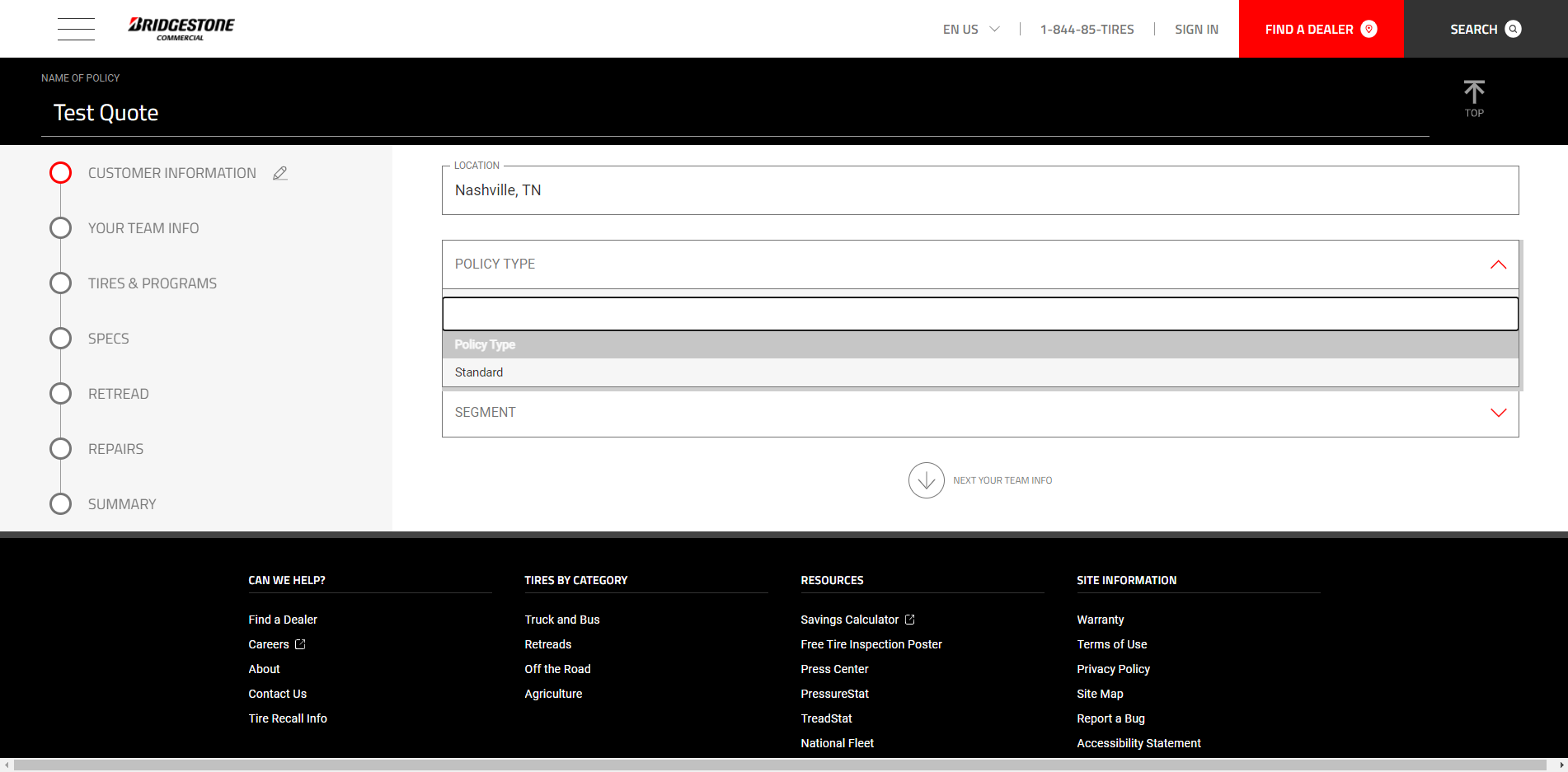 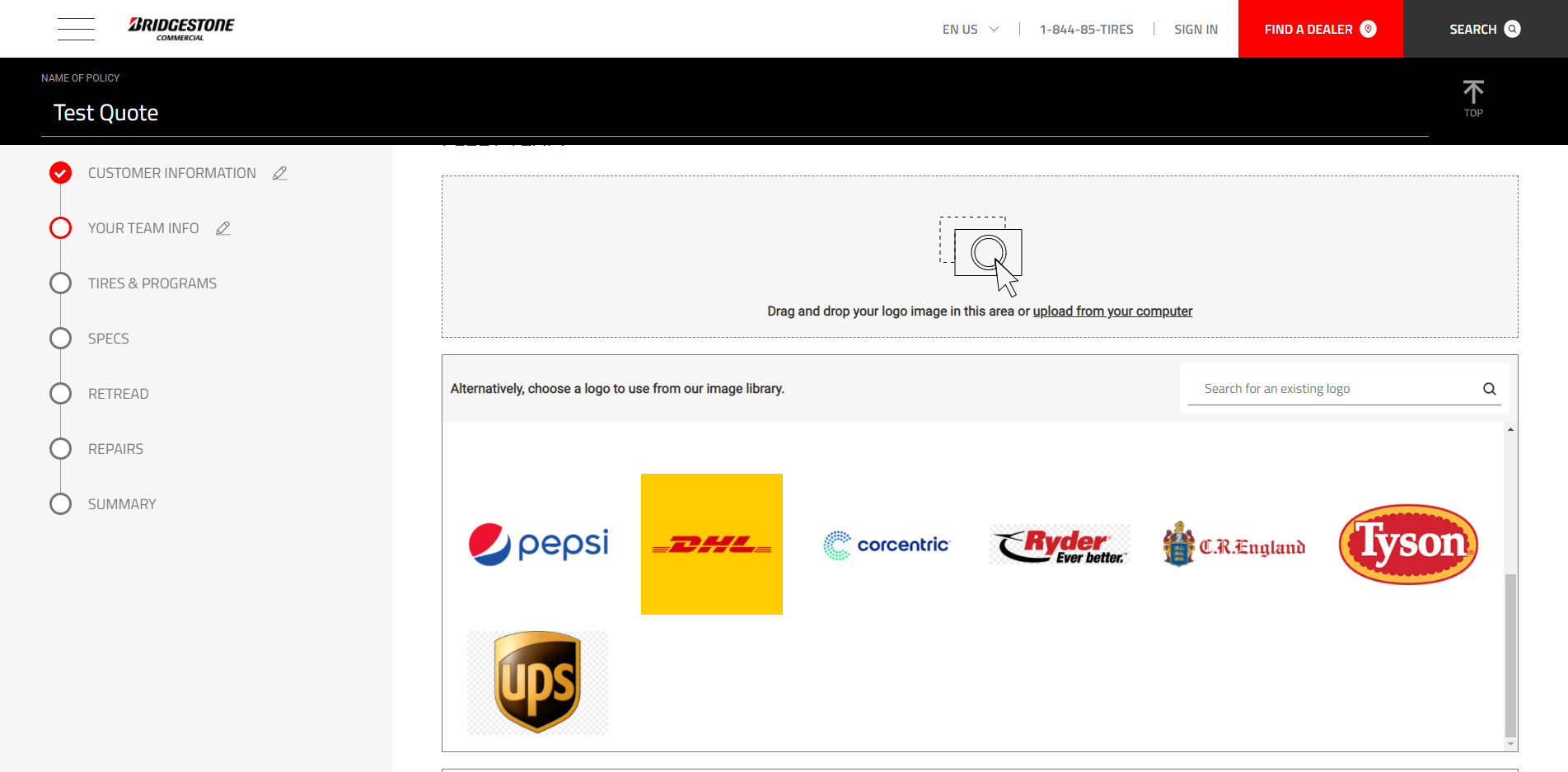 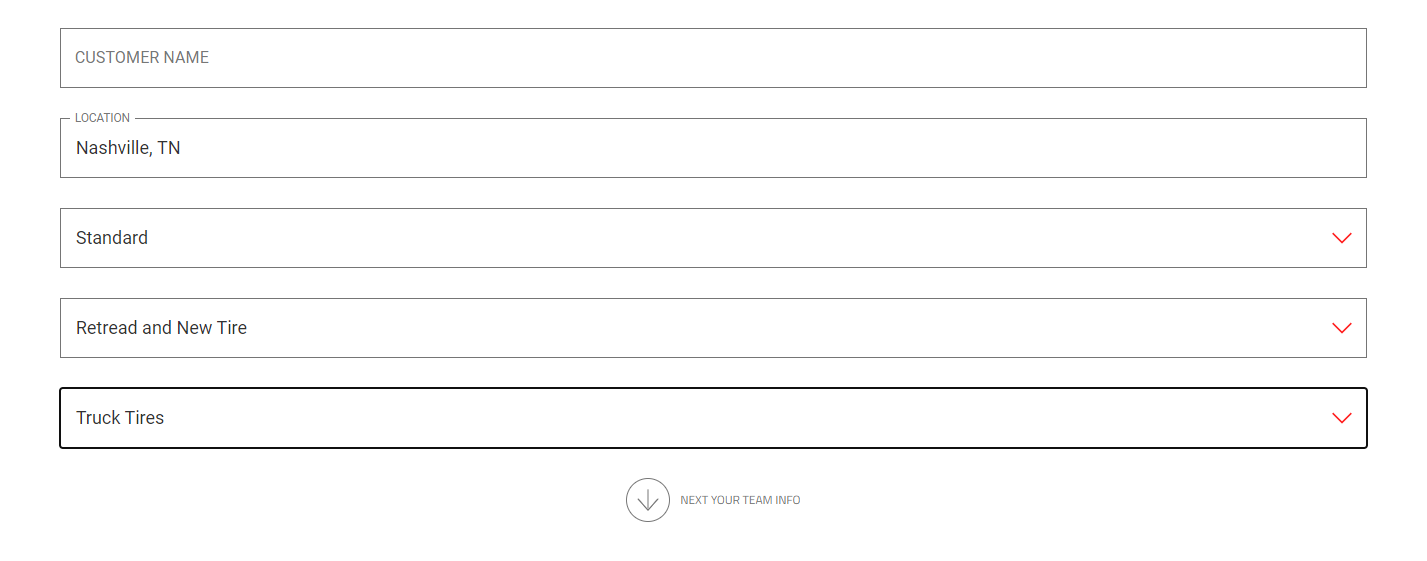 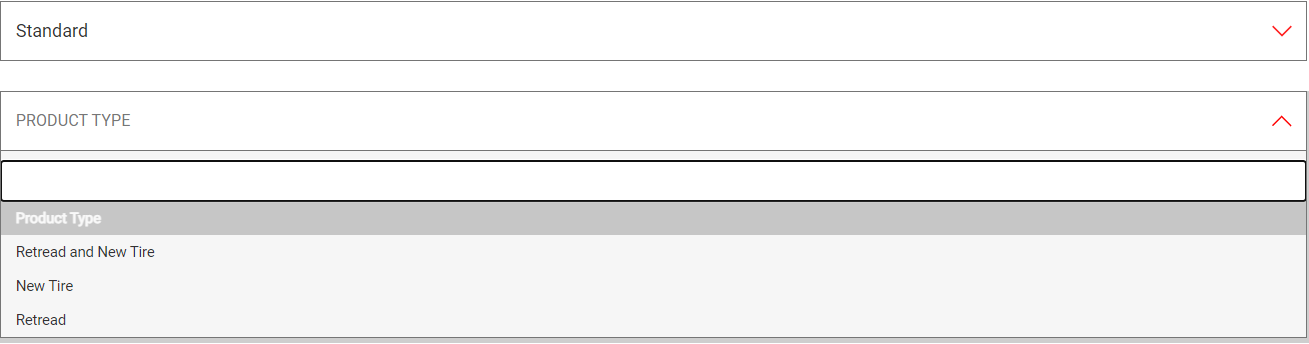 Wheels and Ordering & Inventory are the next  two sections within Specs.
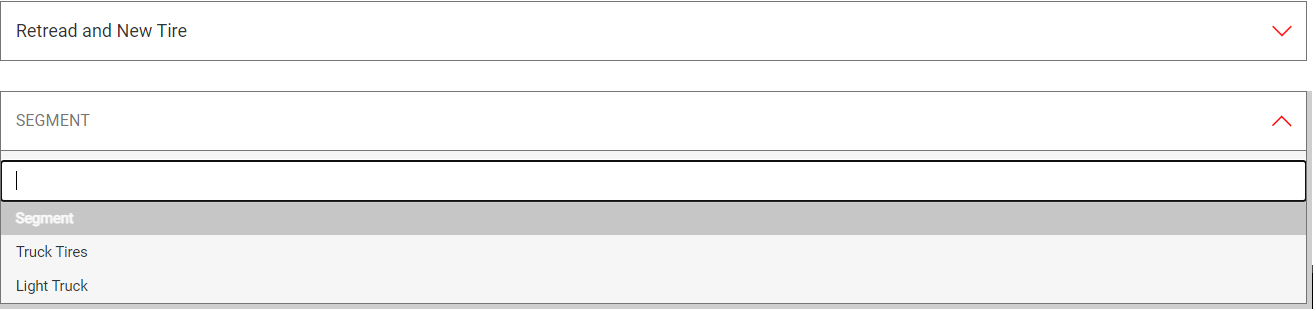 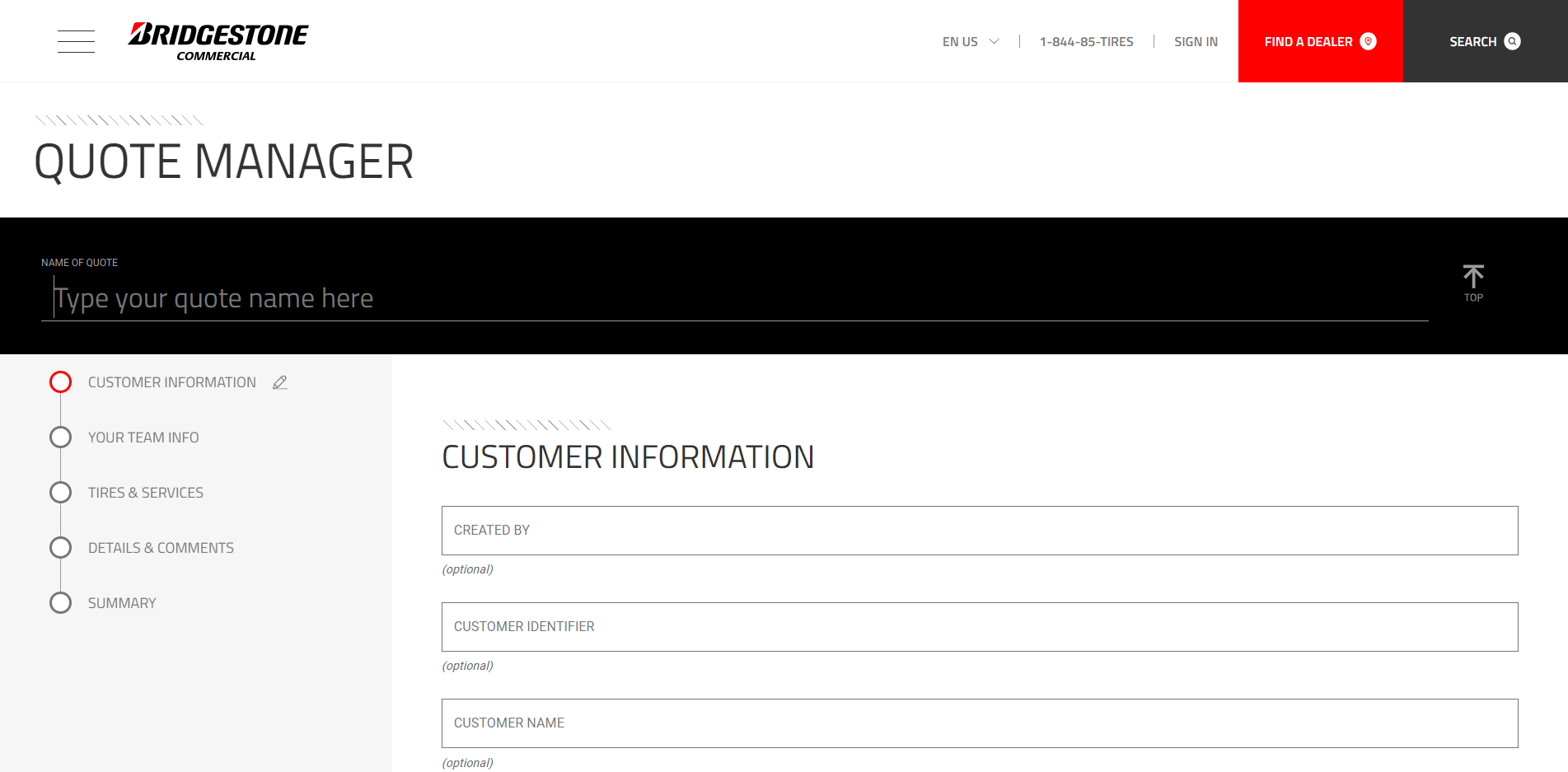 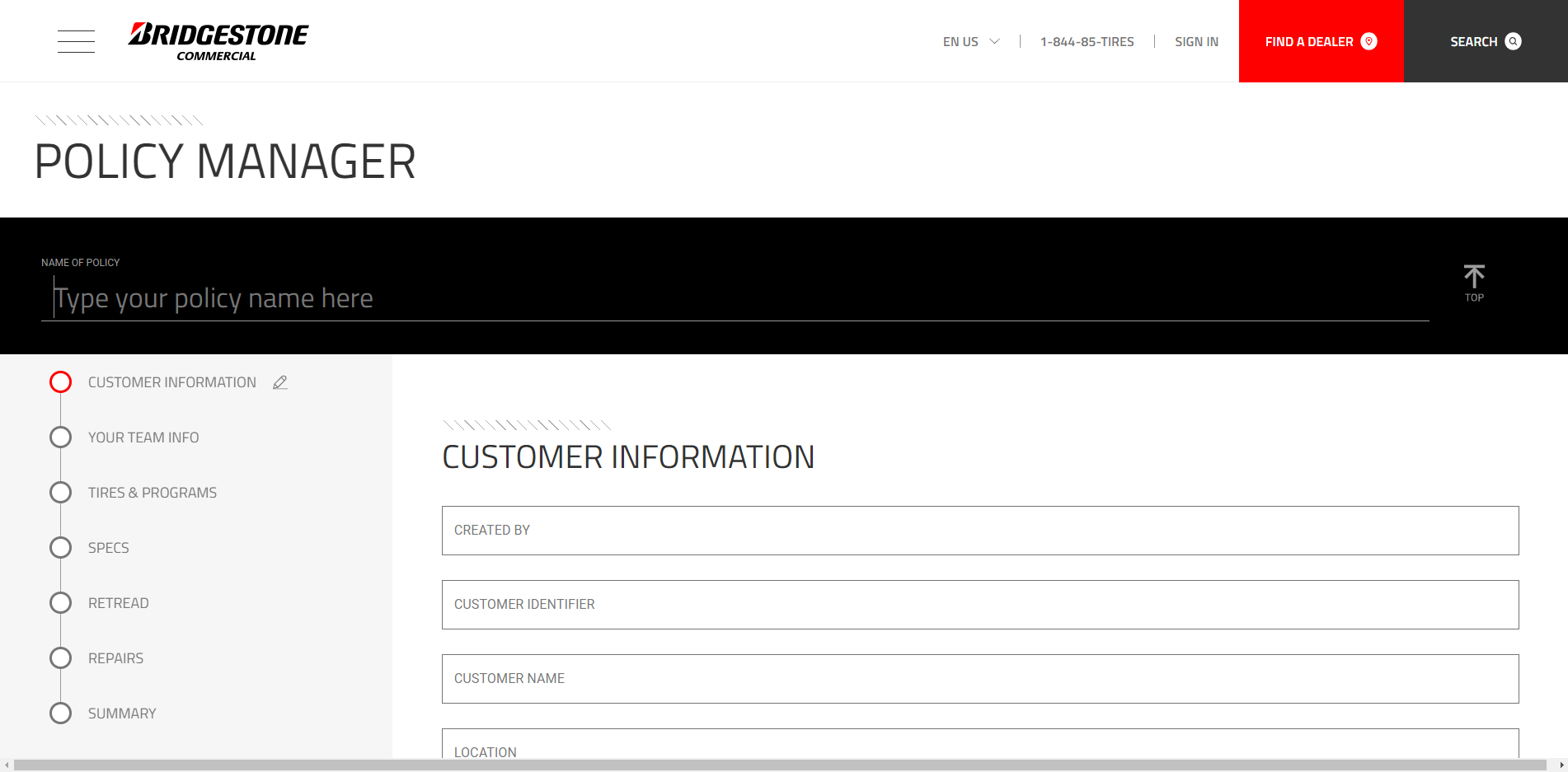 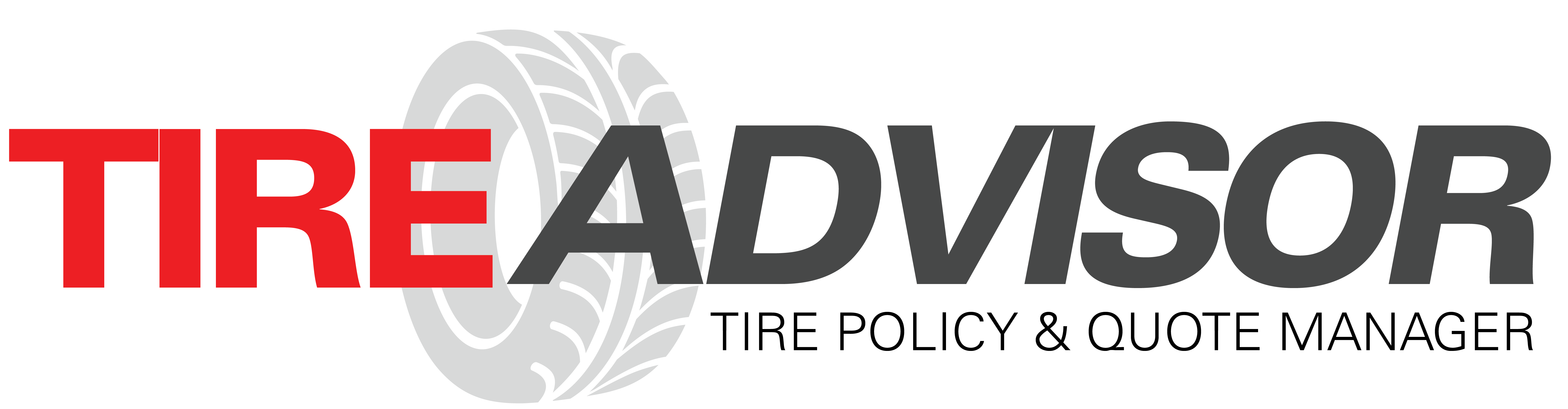 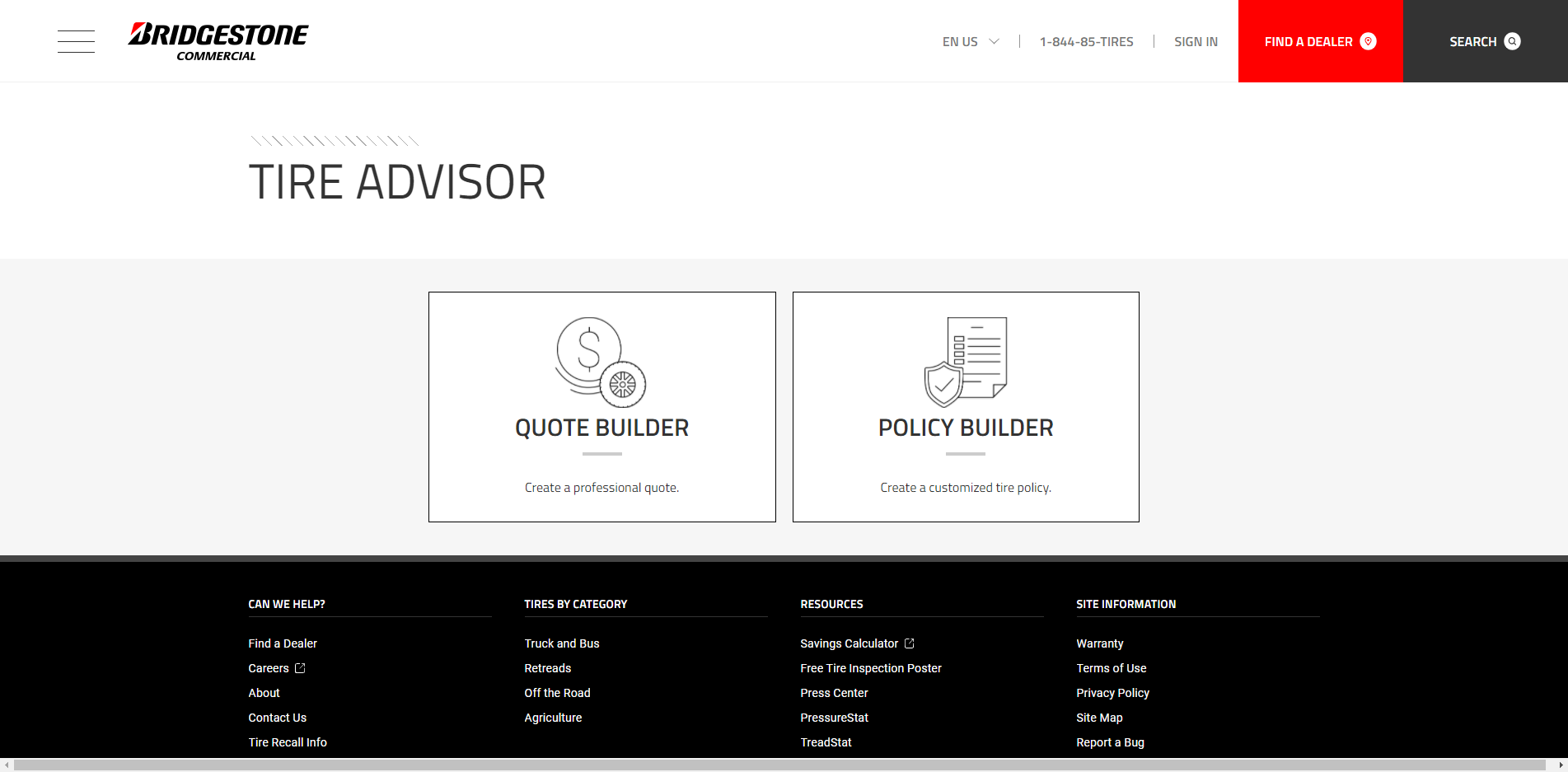 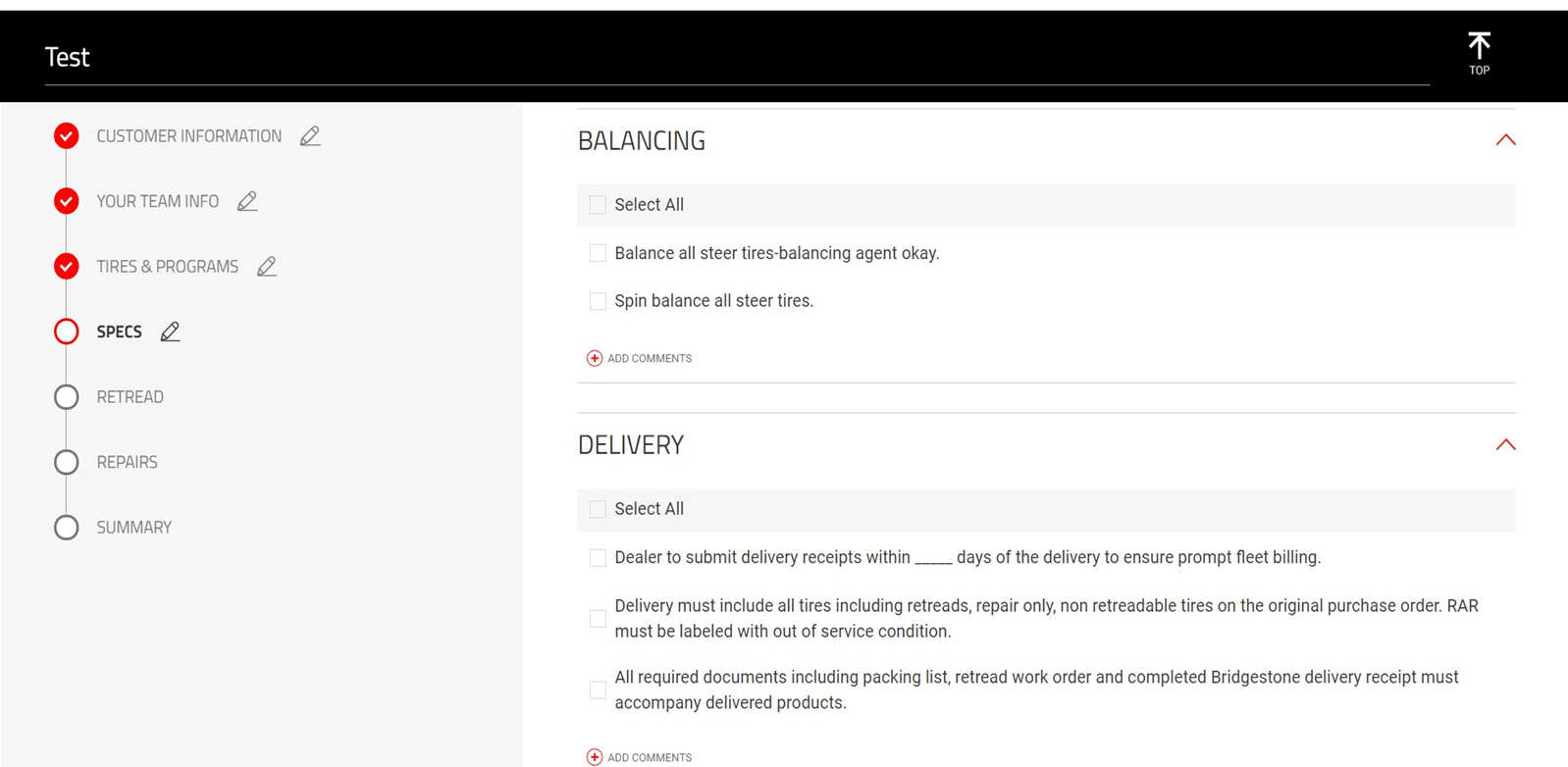 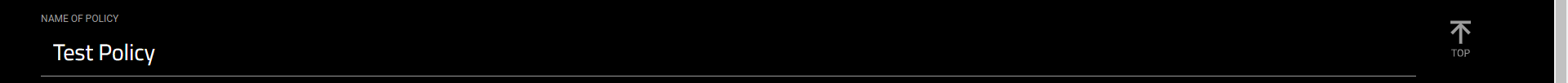 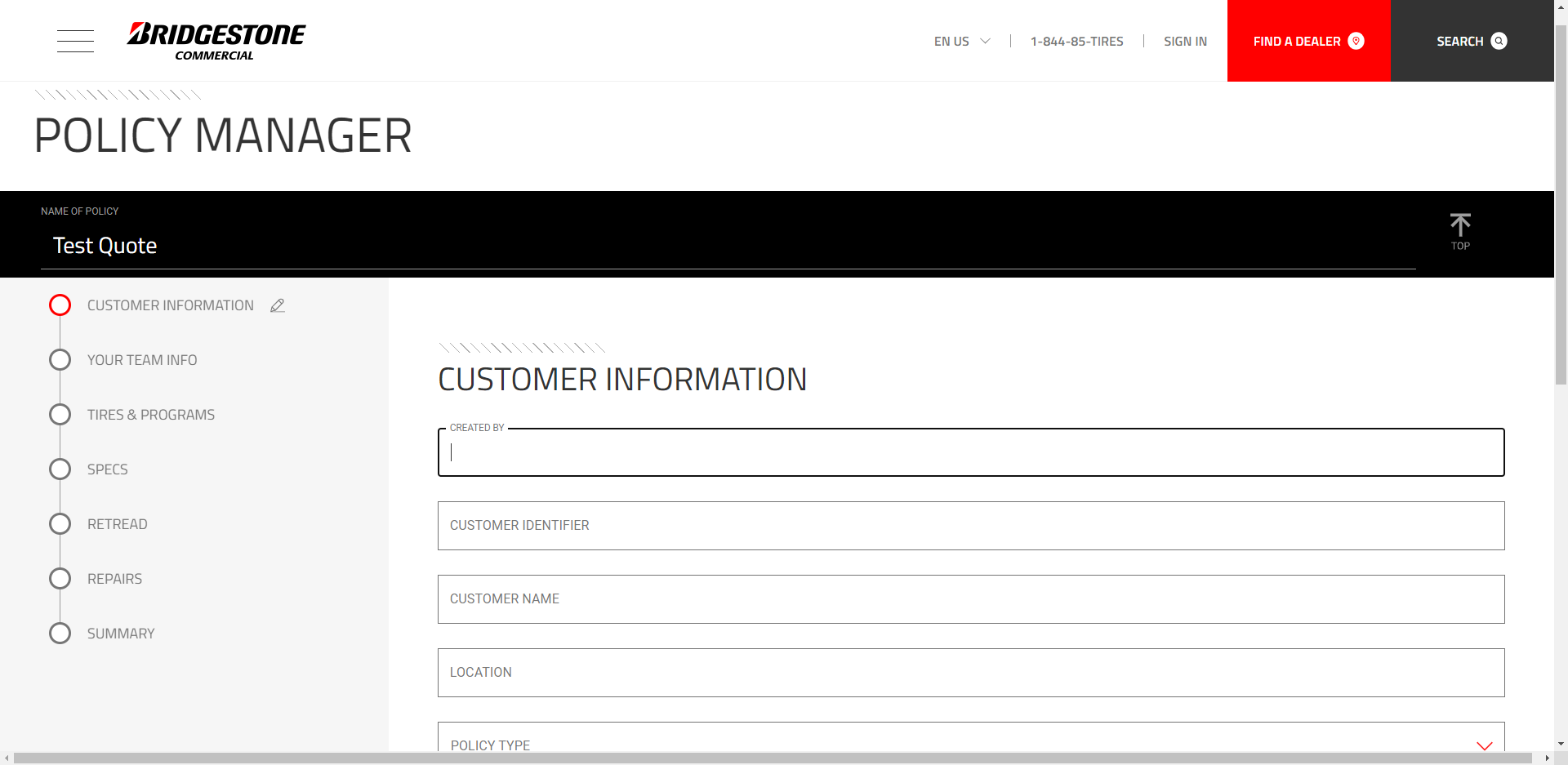 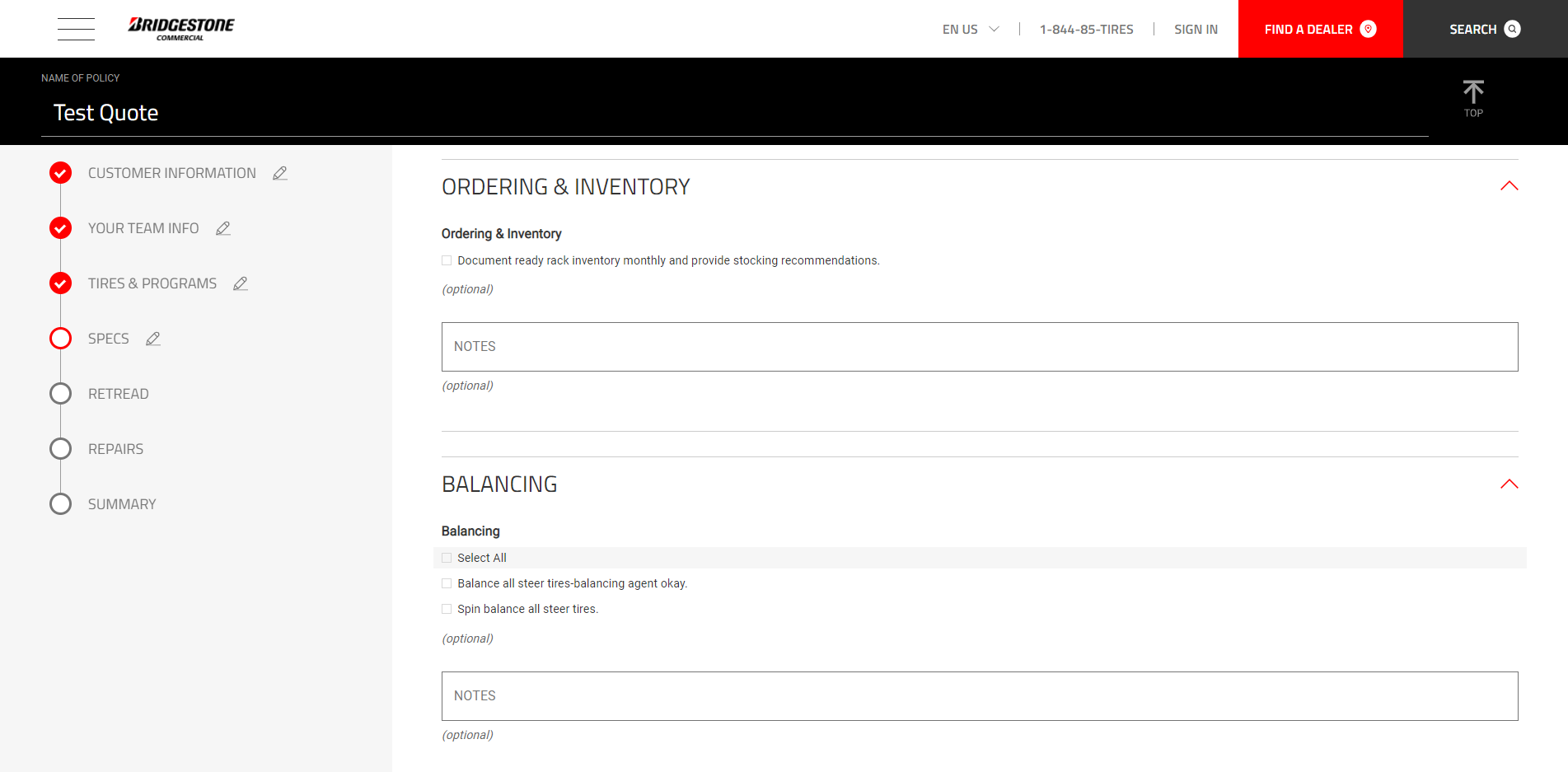 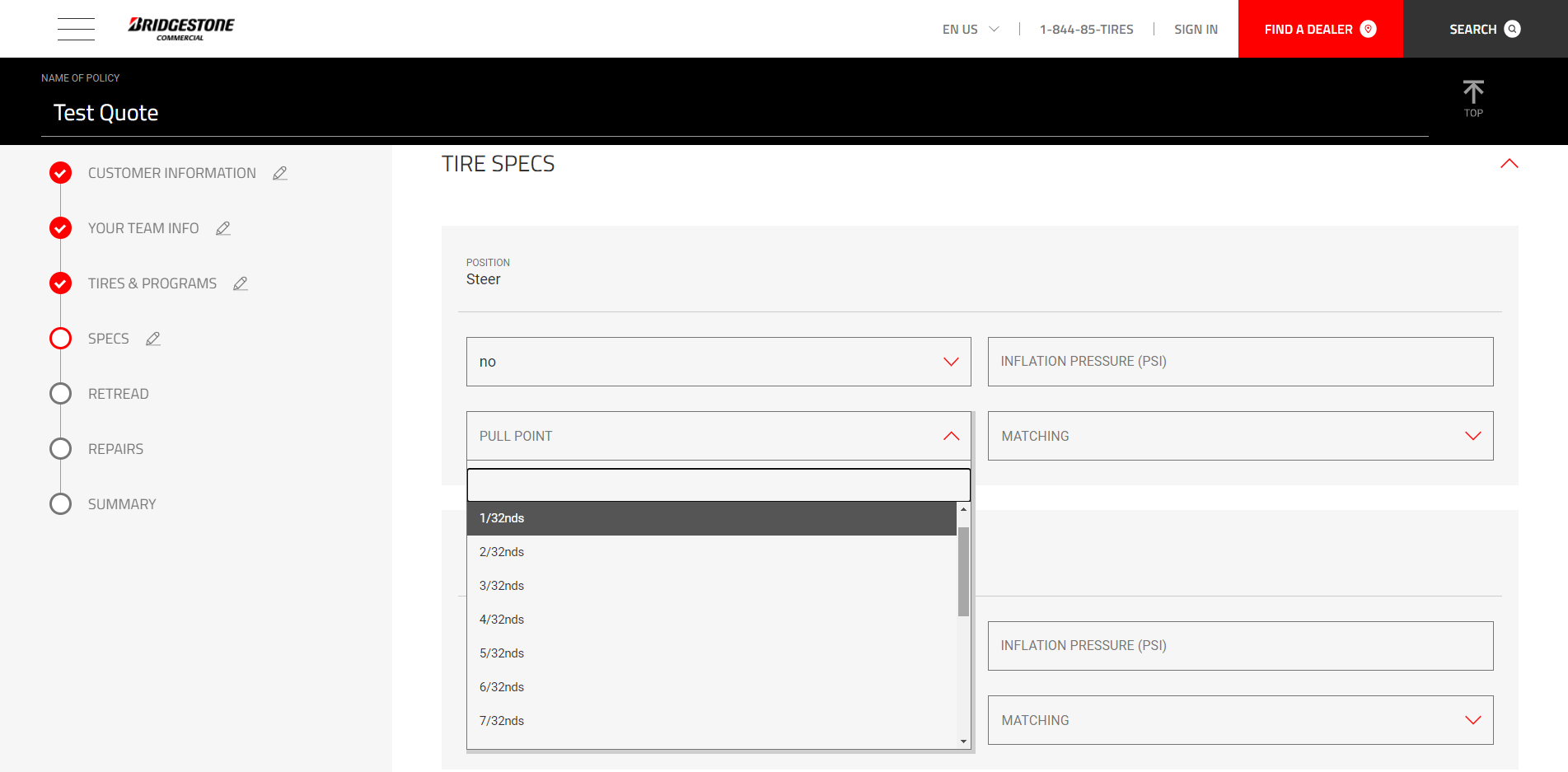 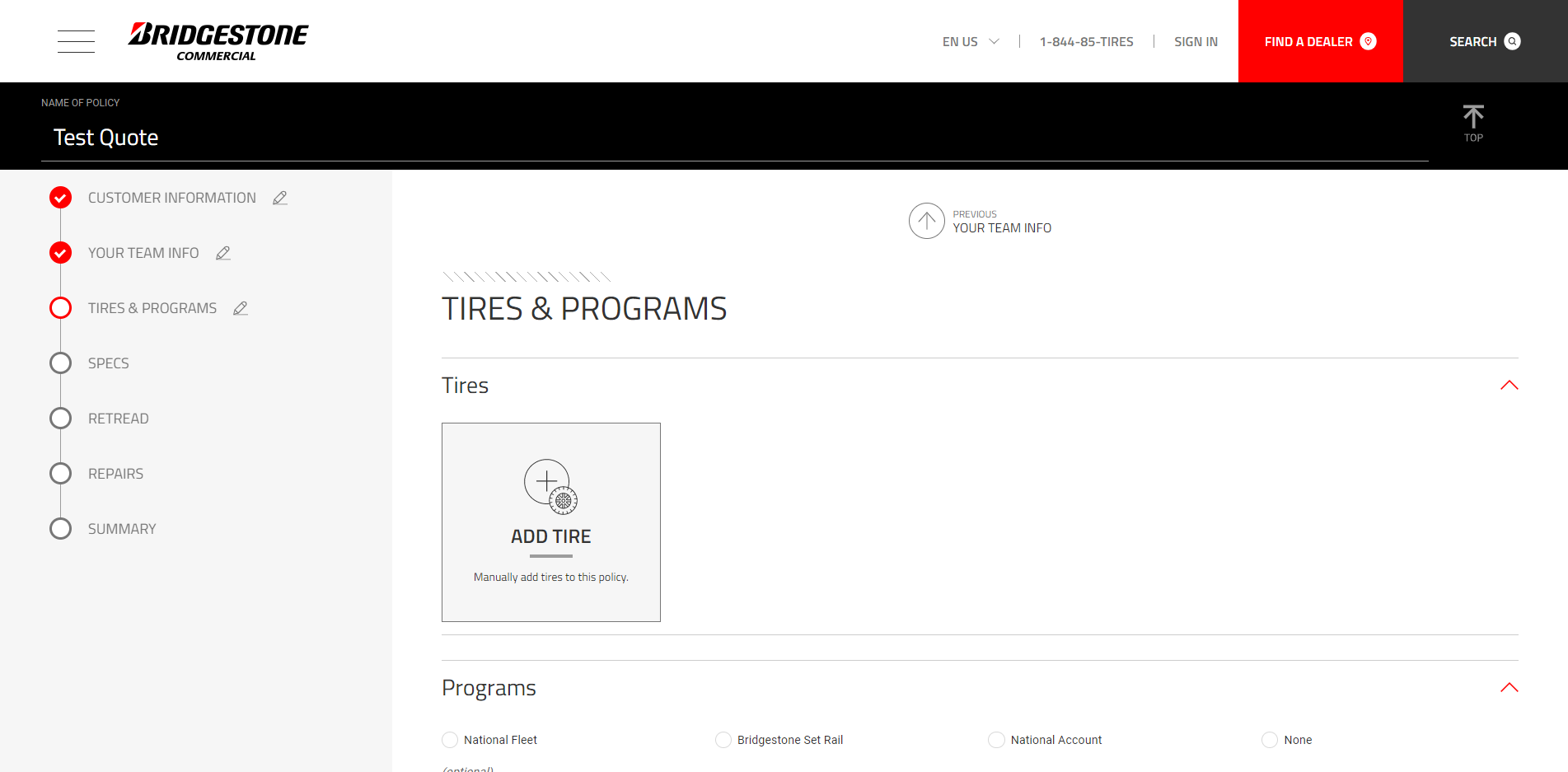 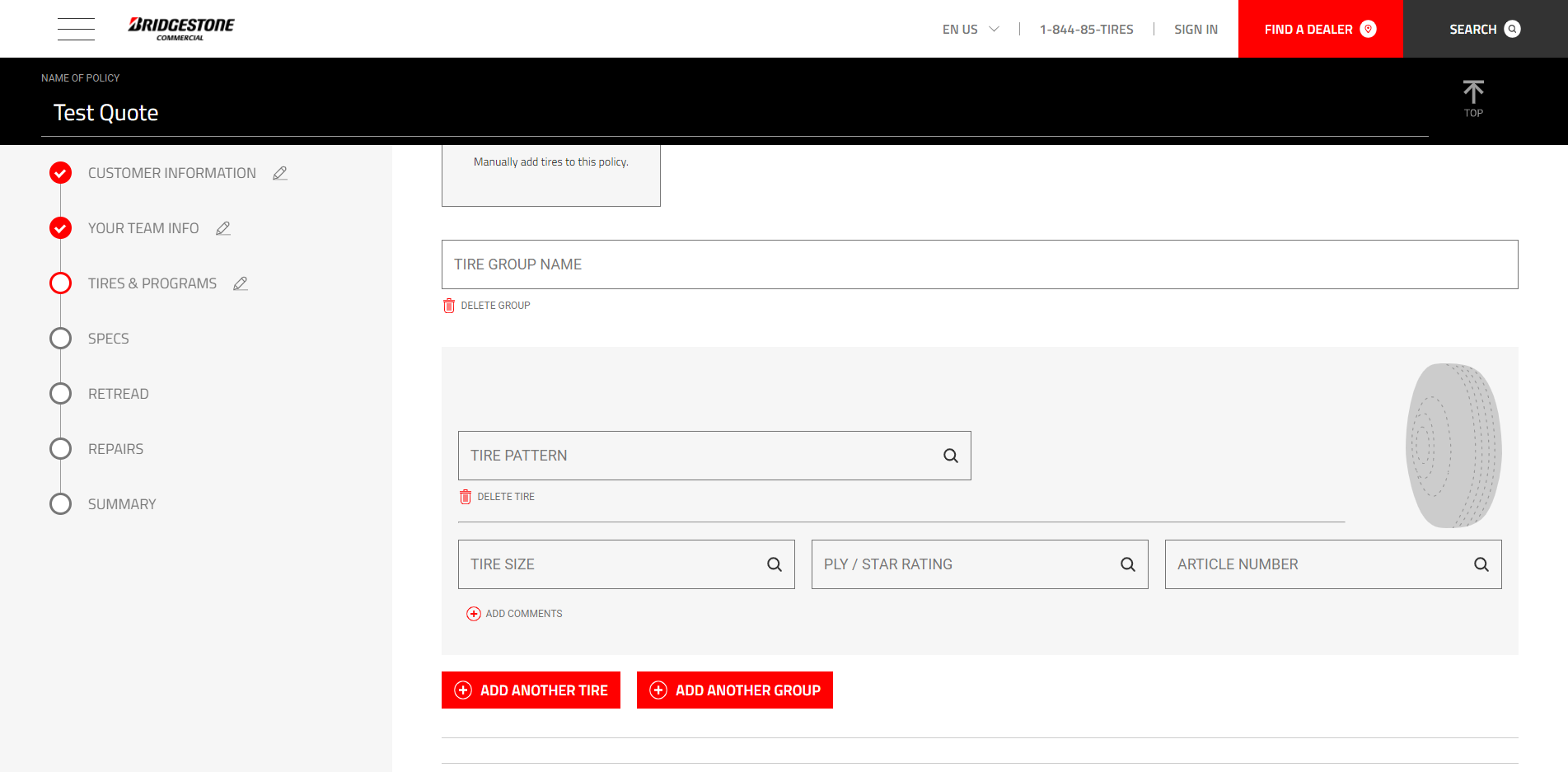 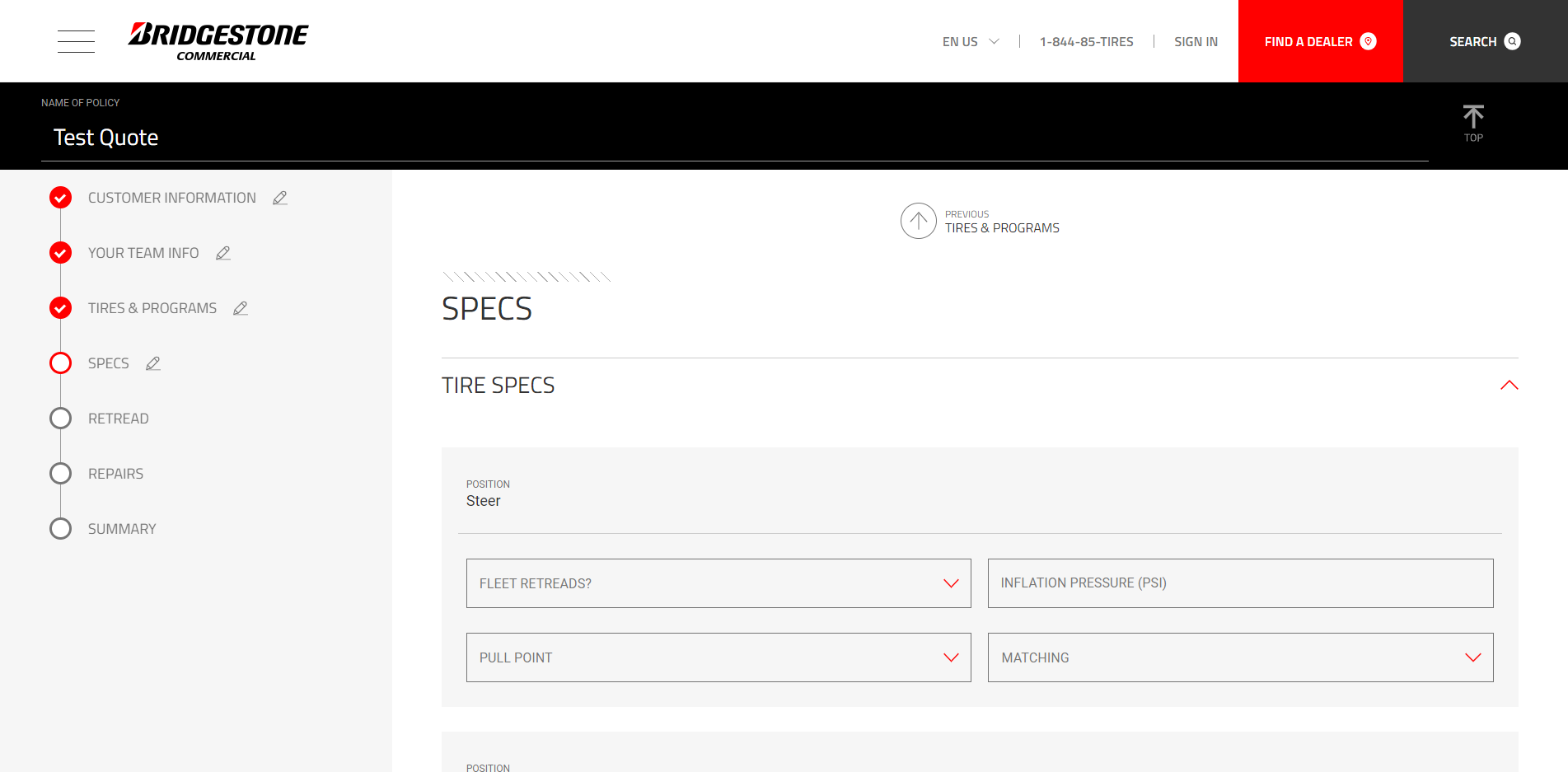 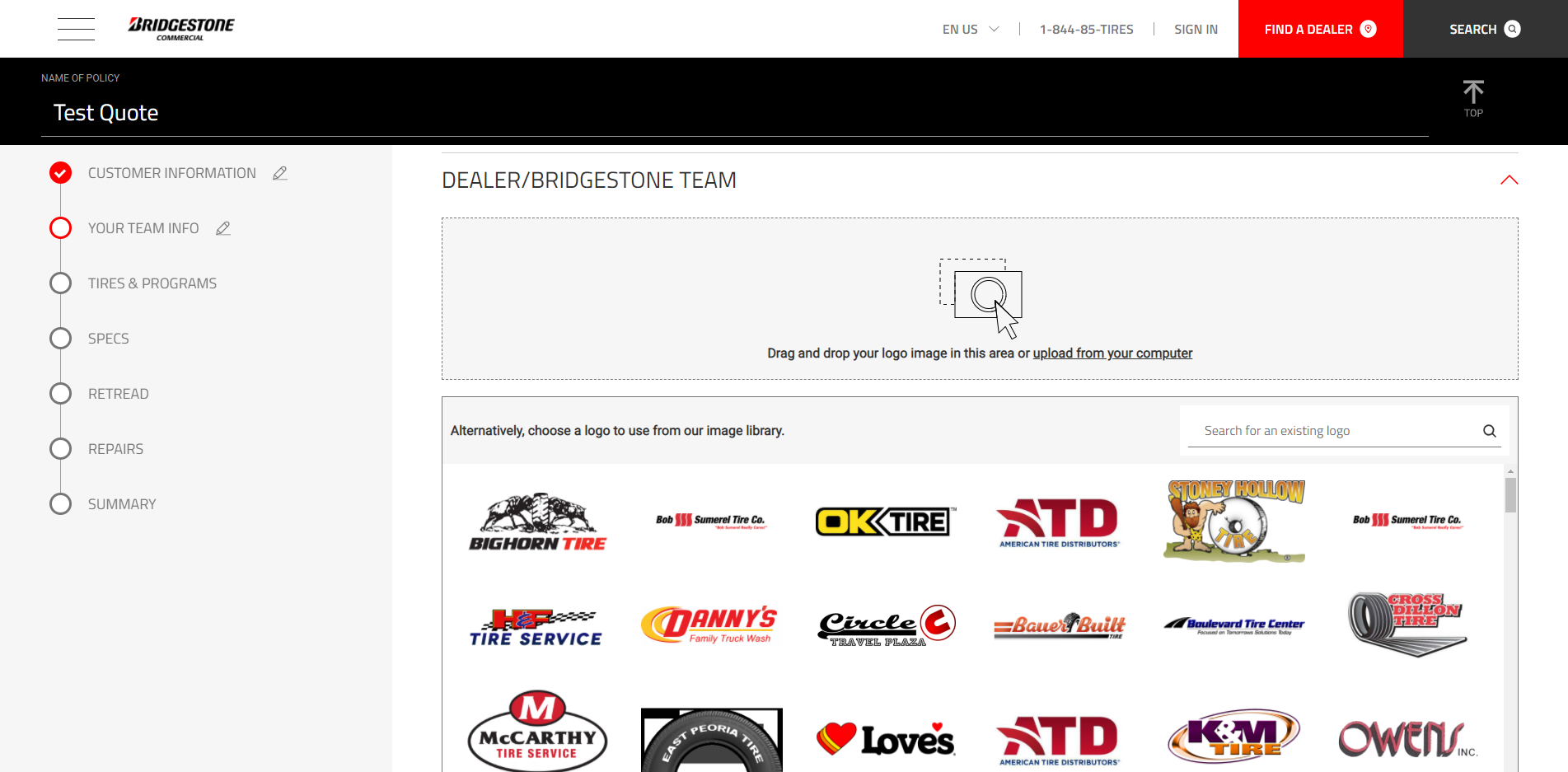 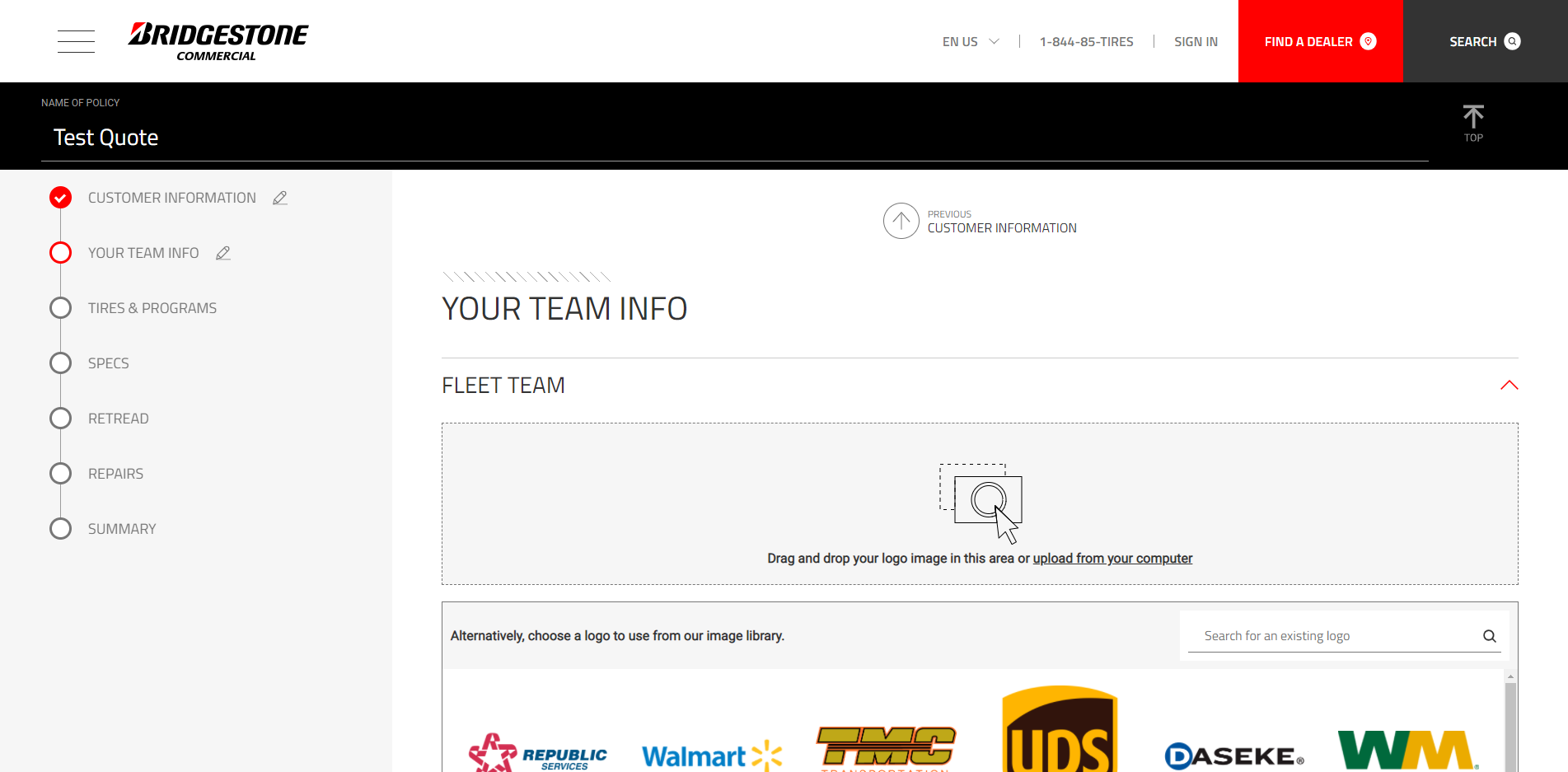 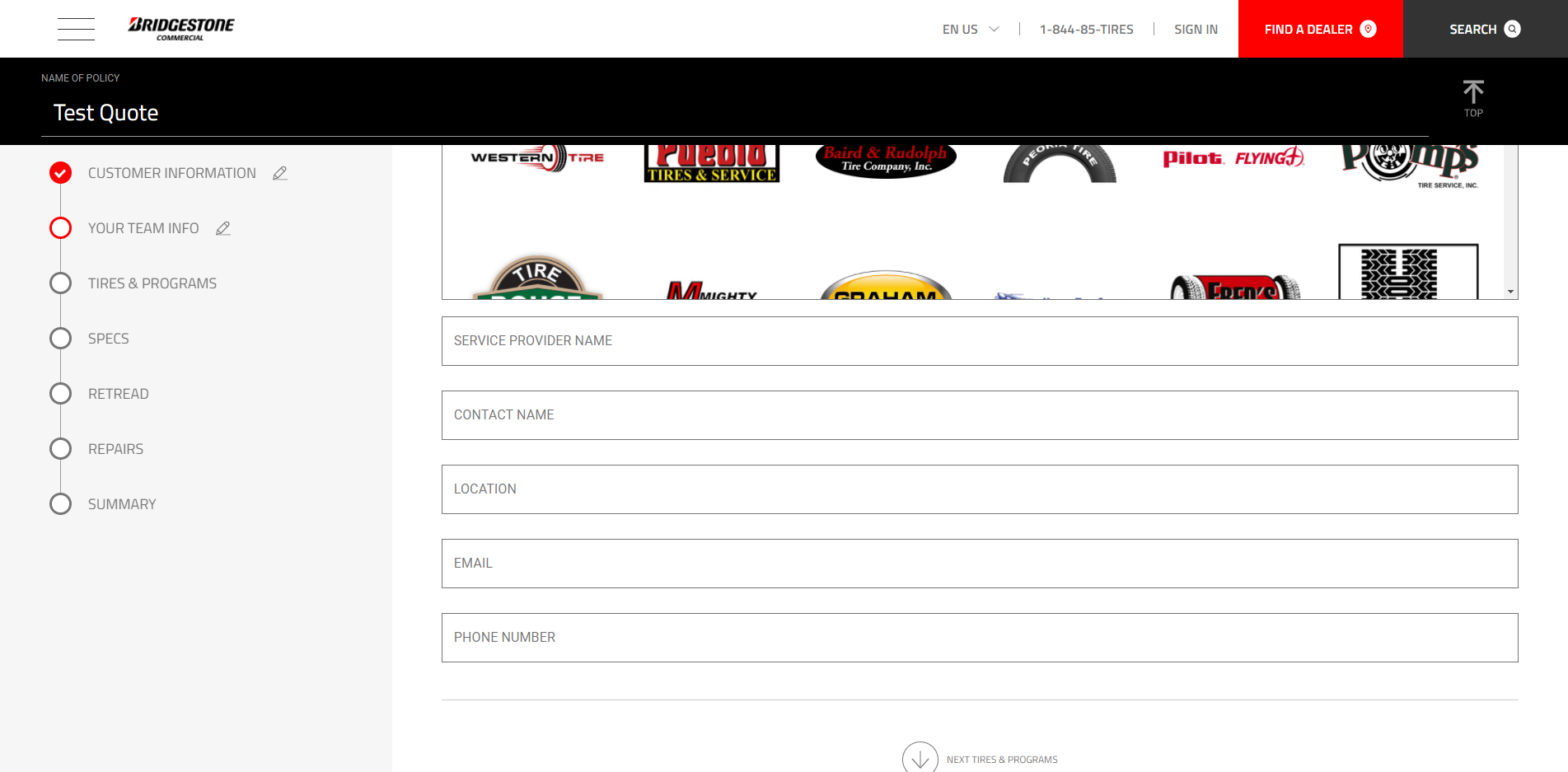 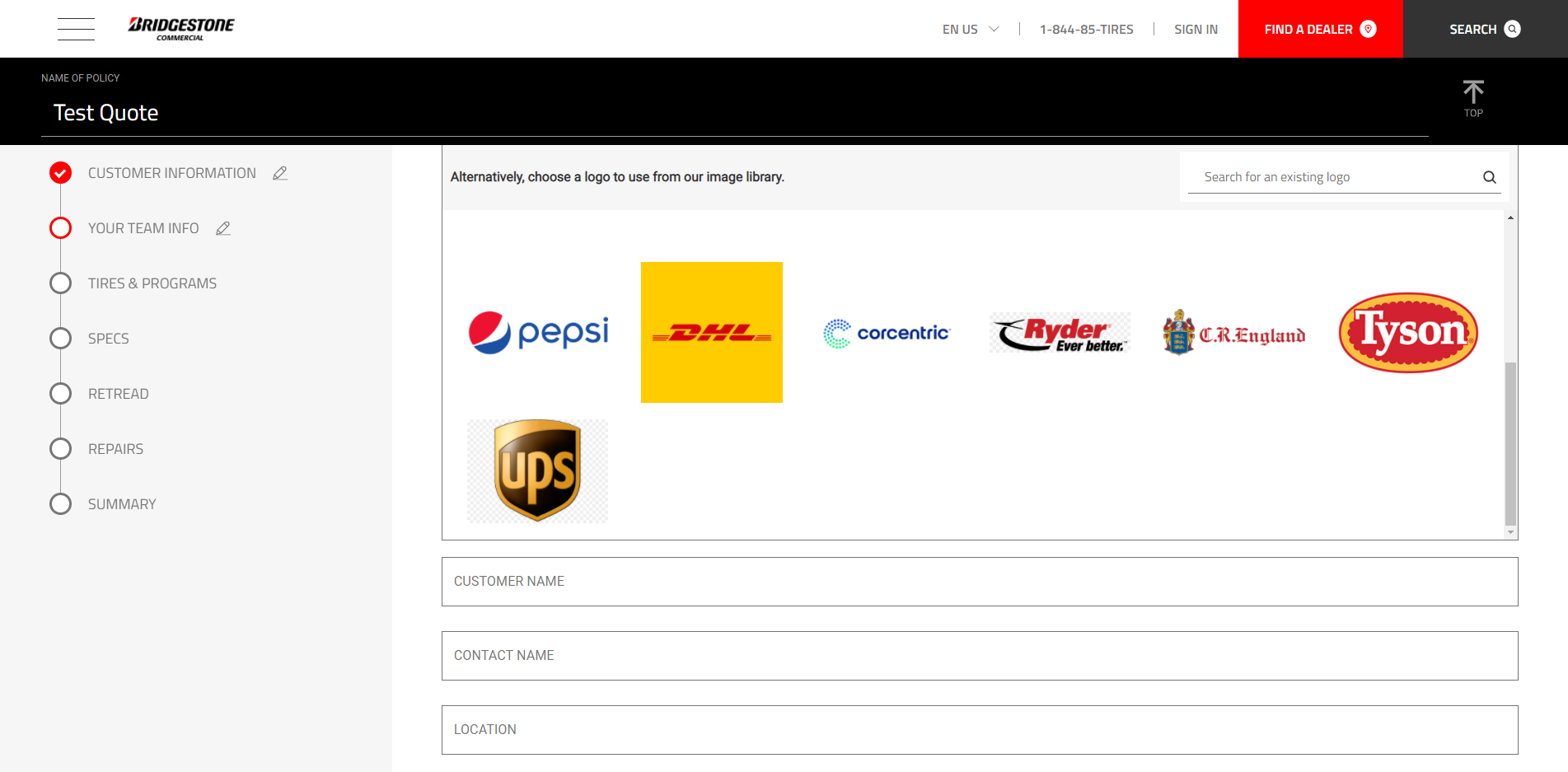 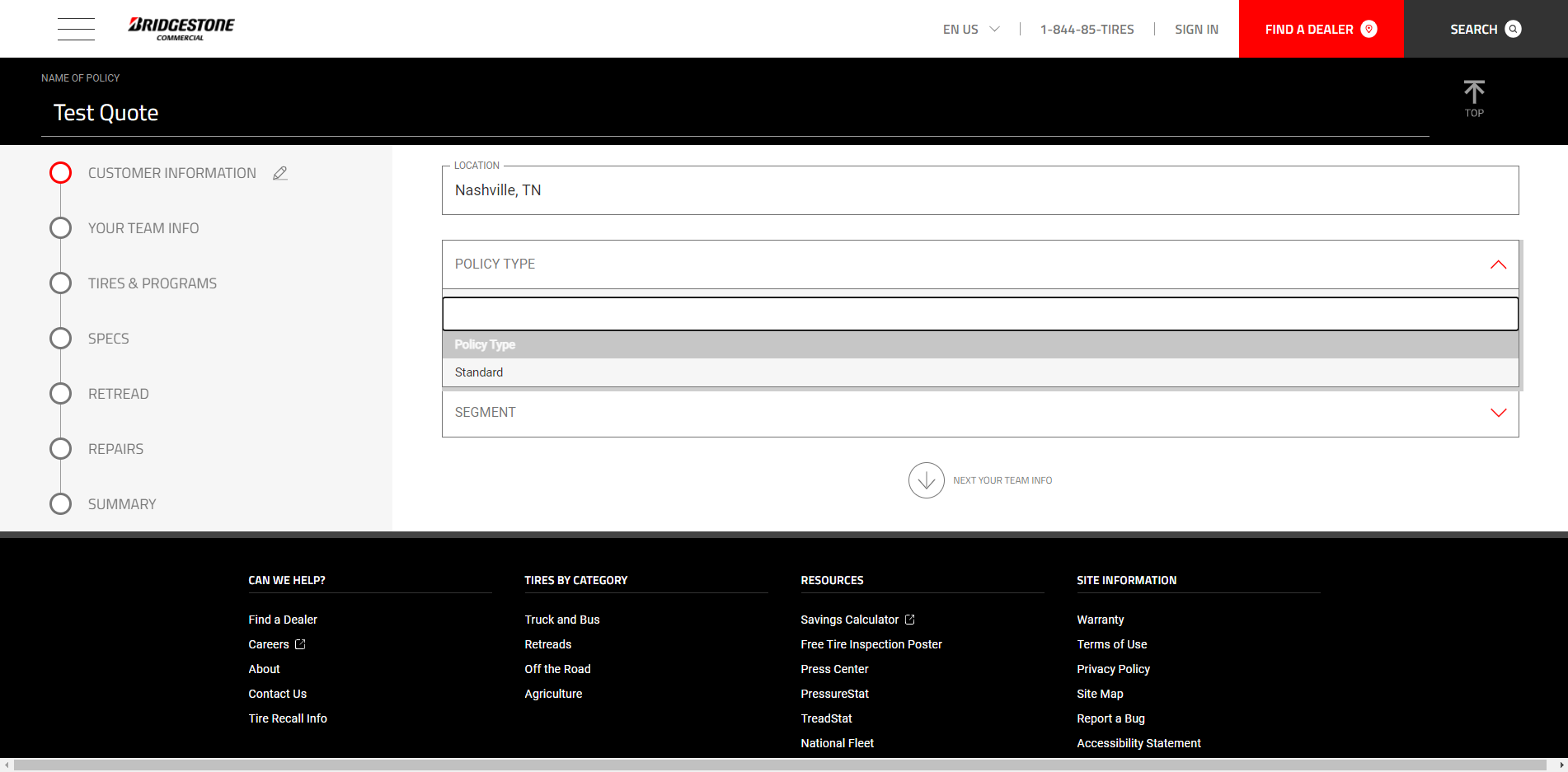 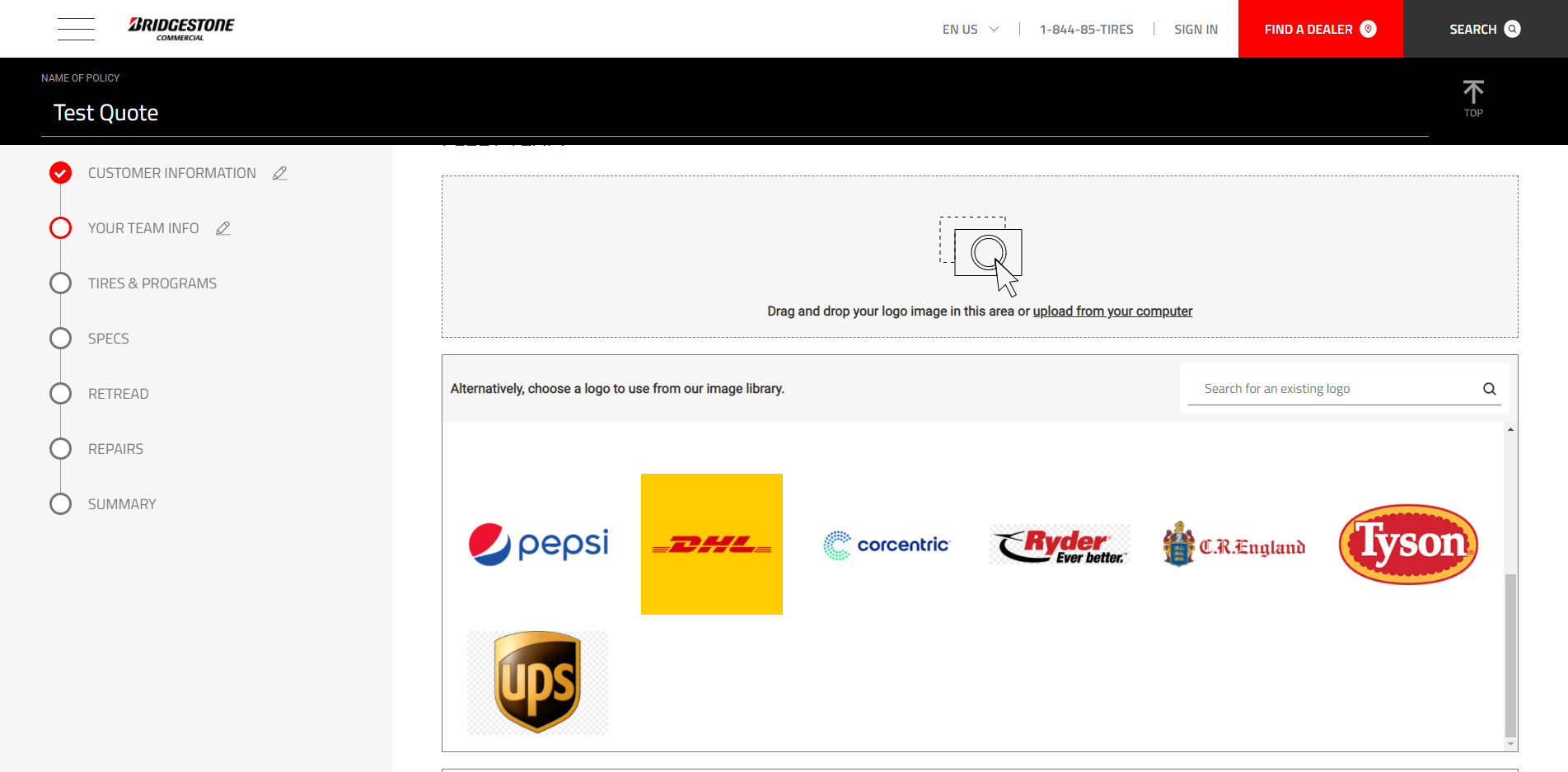 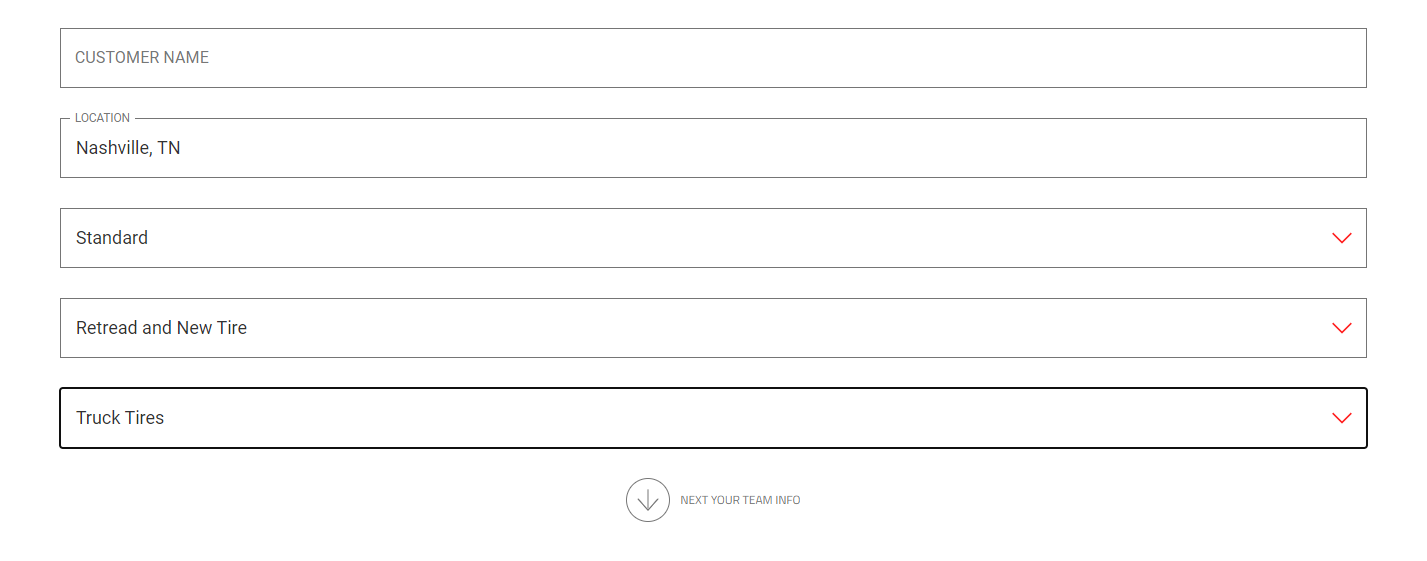 Balancing and Delivery    are next sections to  appear. Also make  sure     to add any Notes if   needed to eliminate questions when the Policy   is completed.
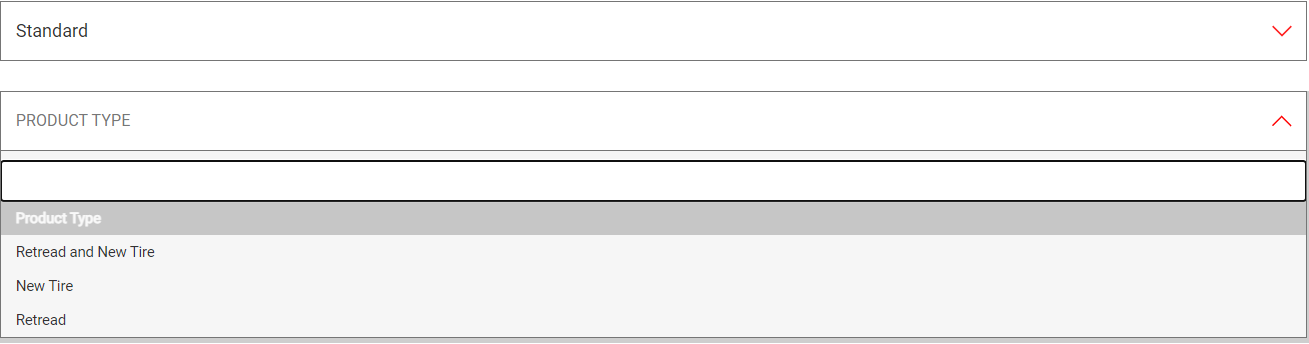 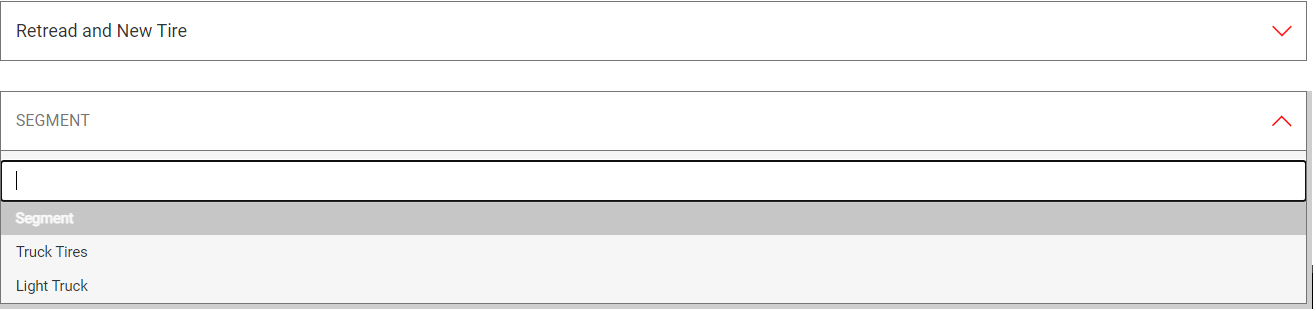 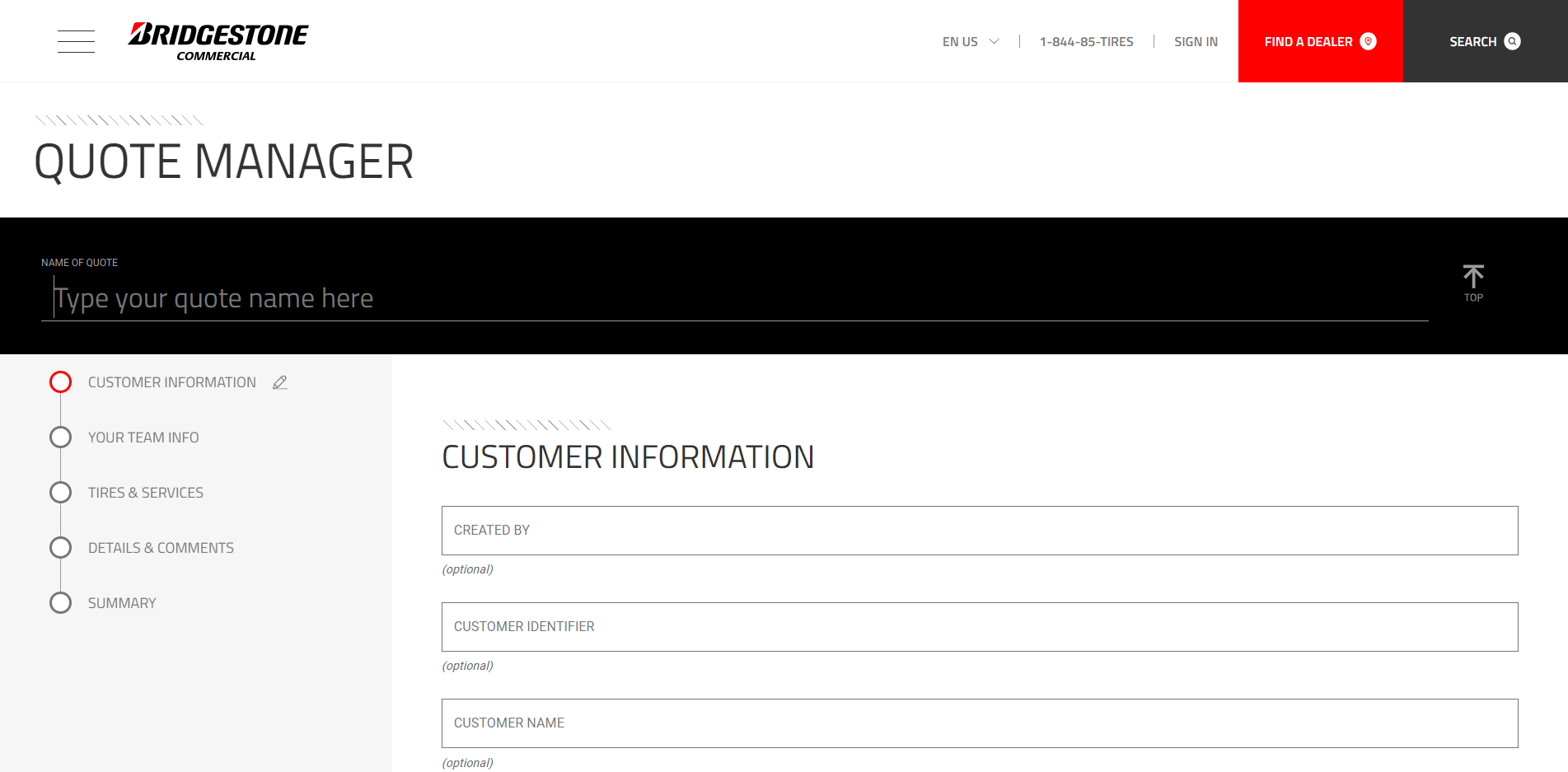 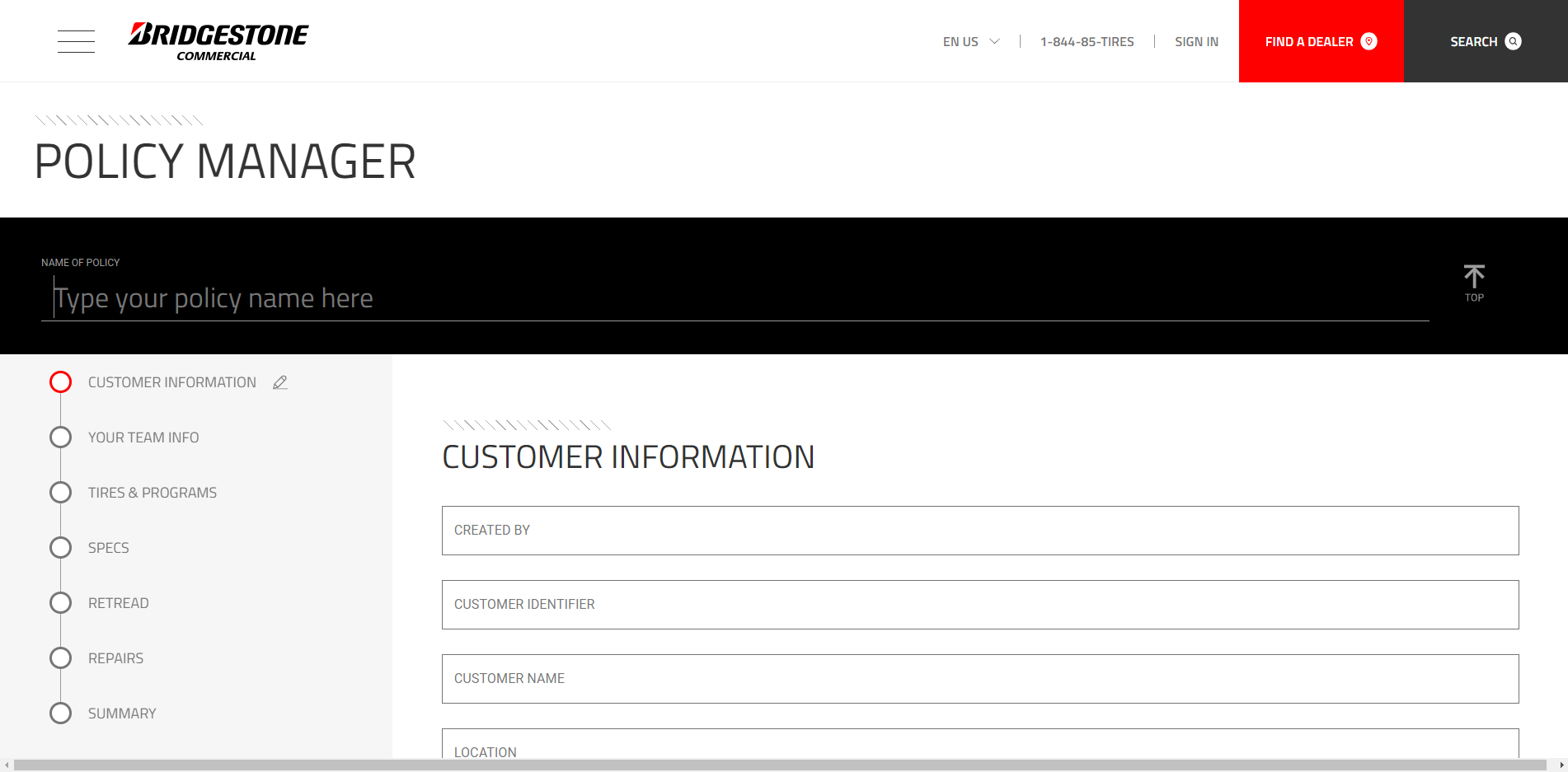 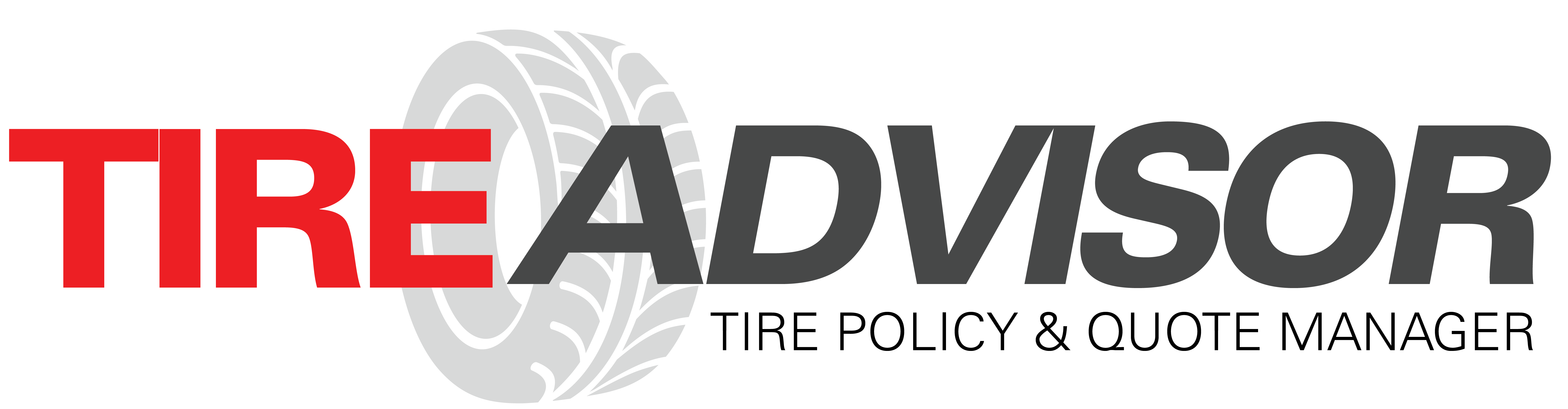 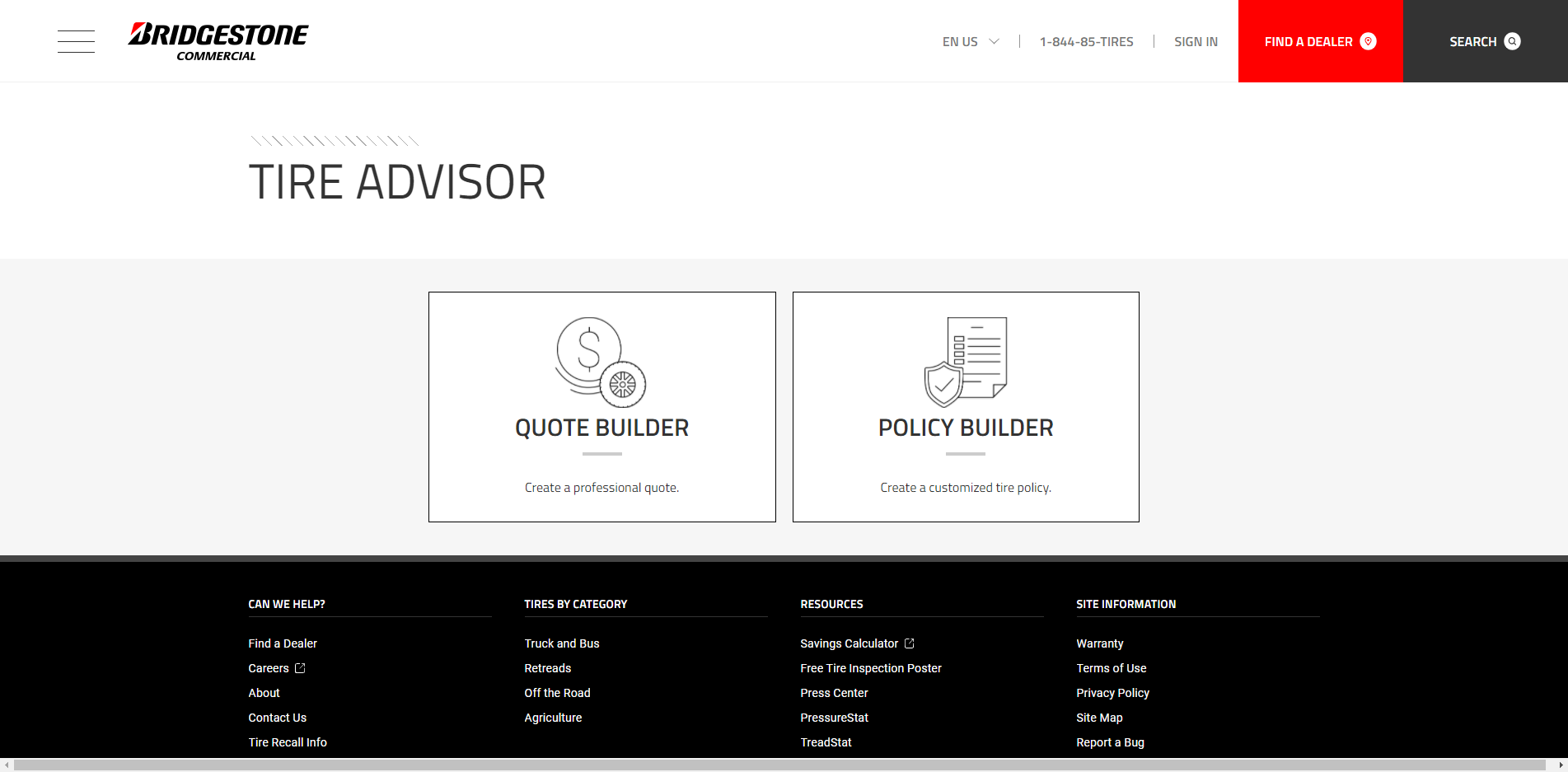 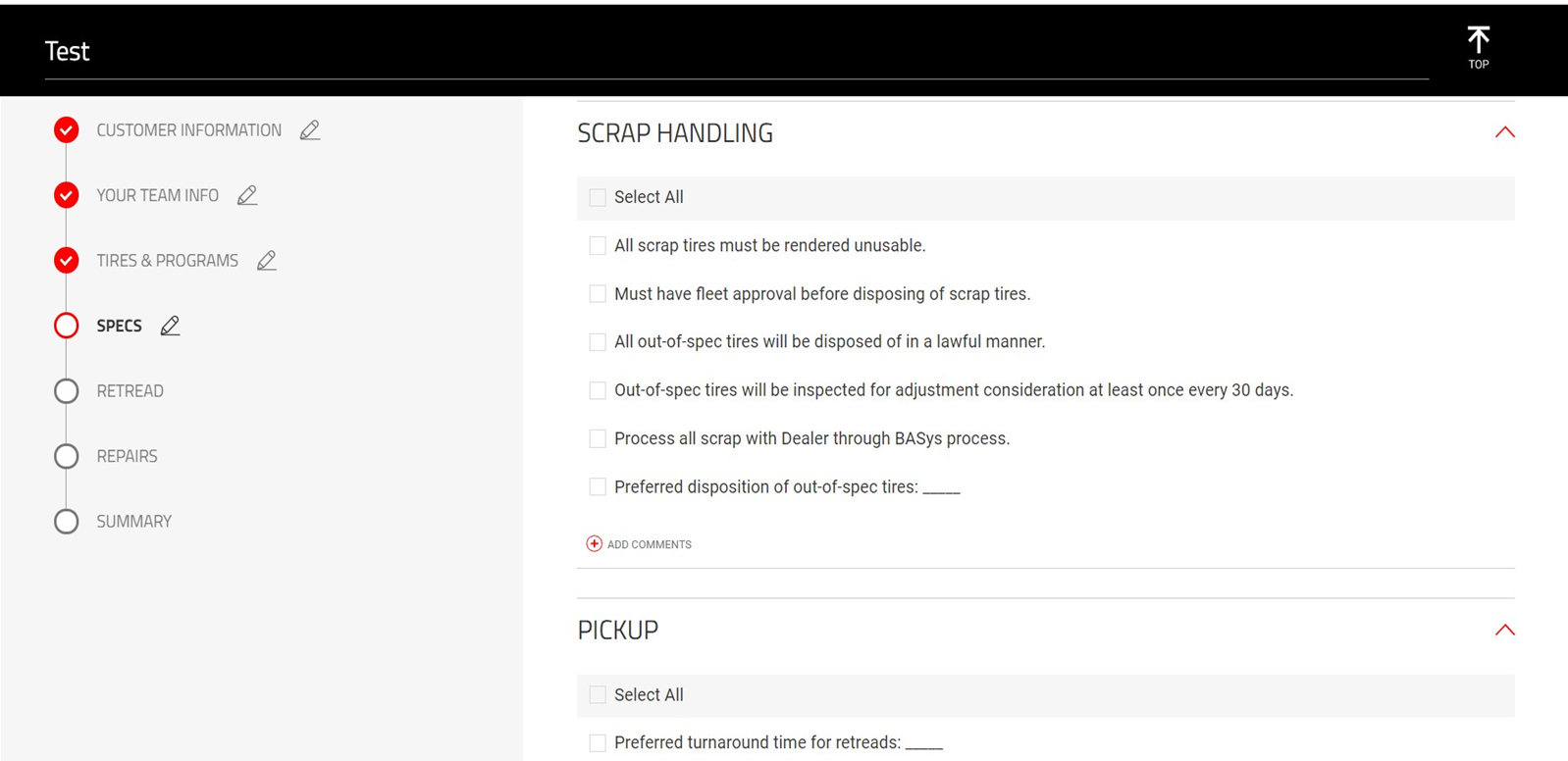 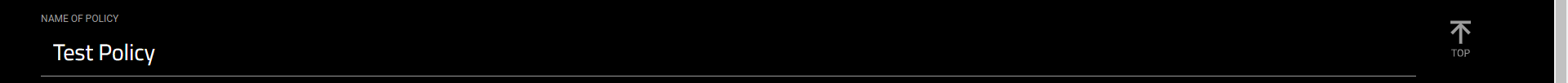 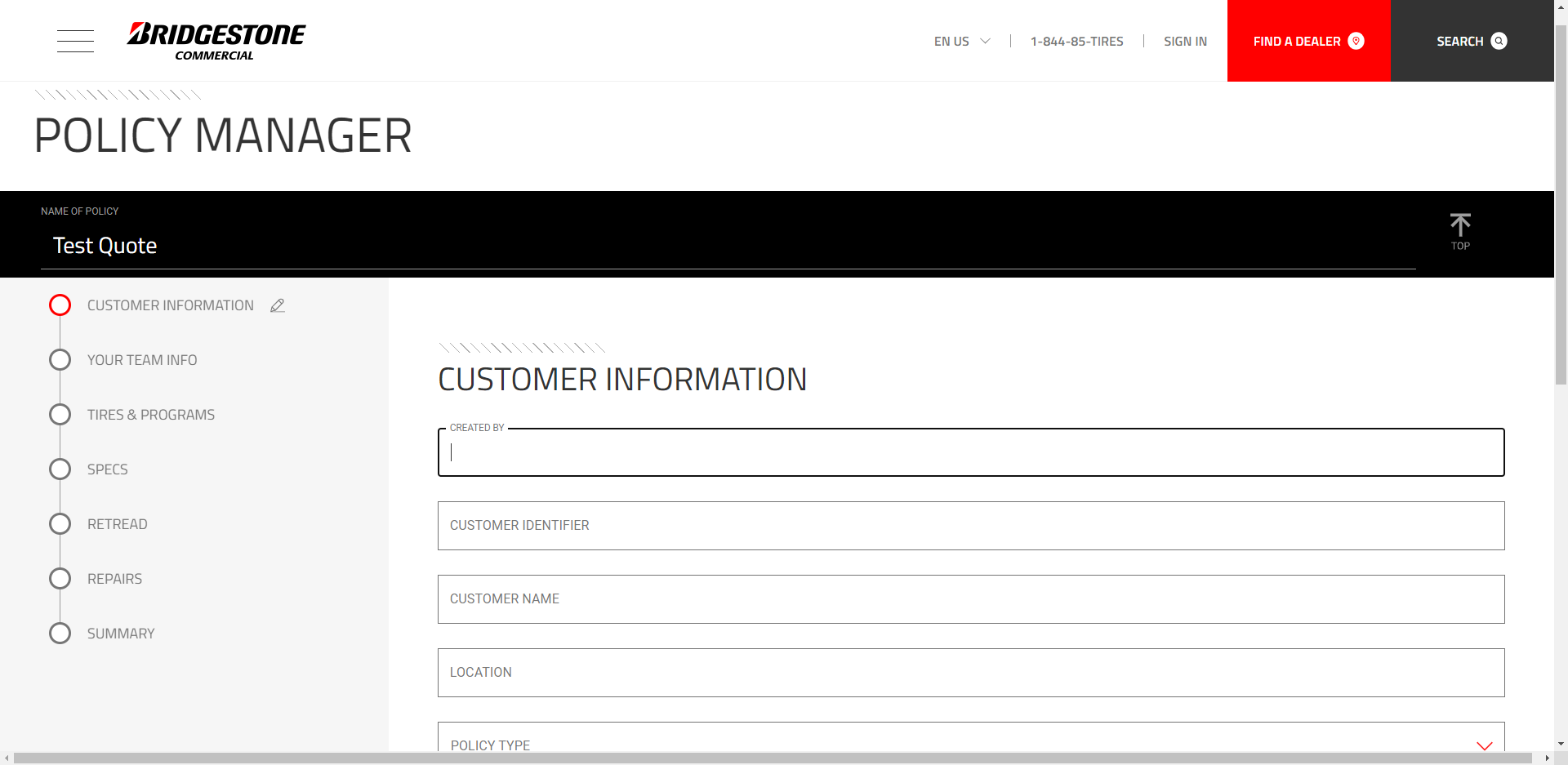 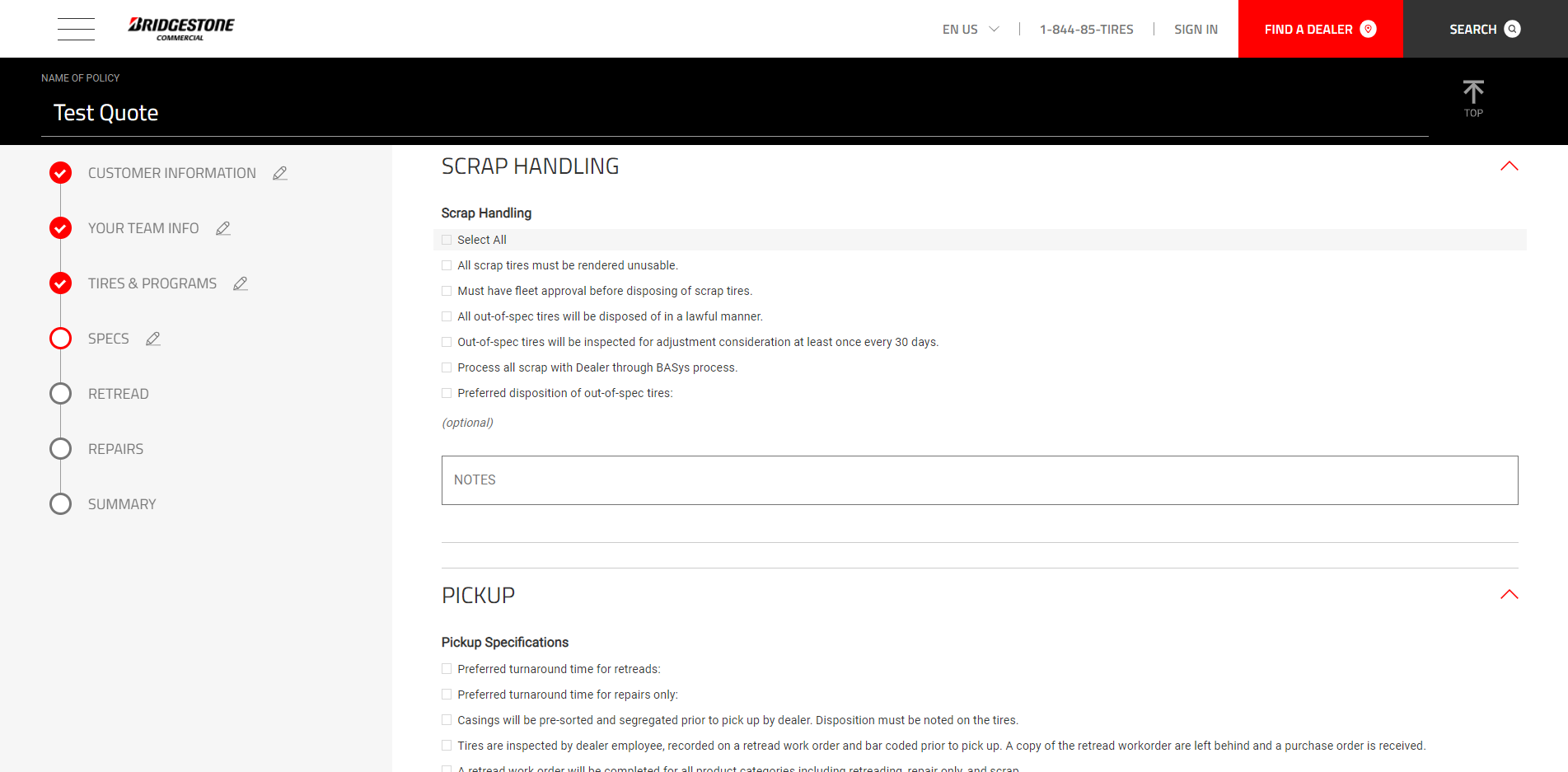 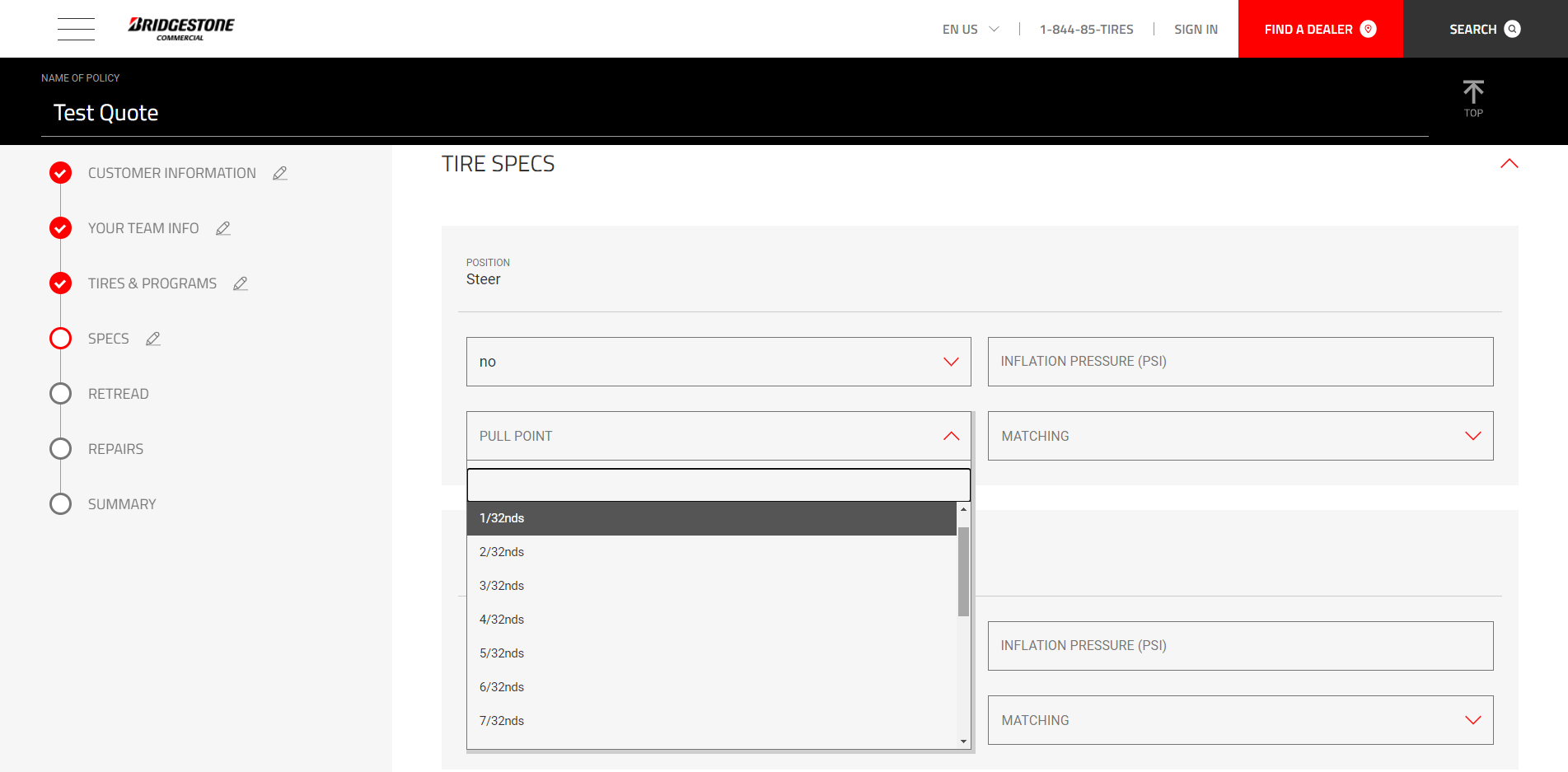 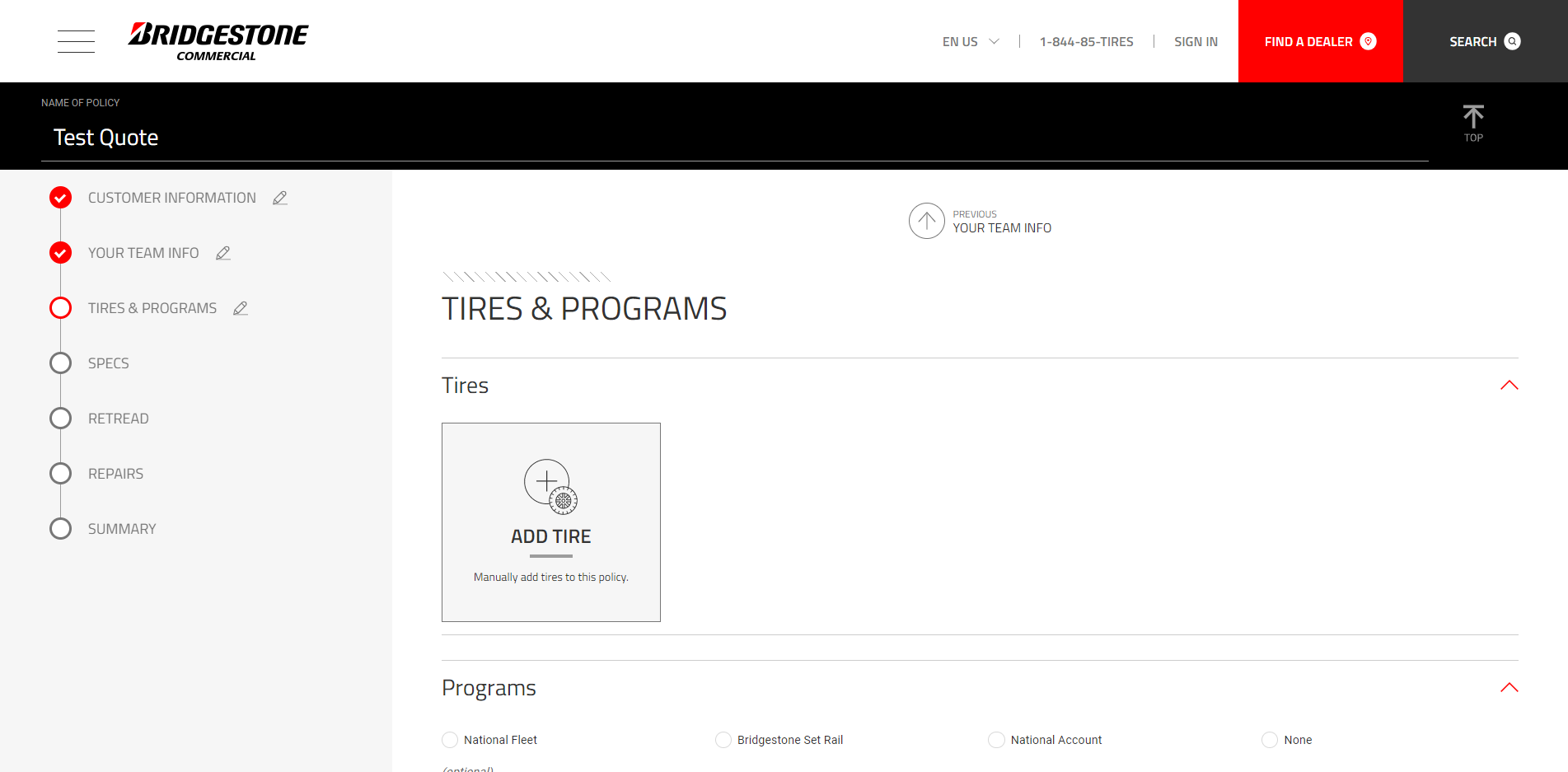 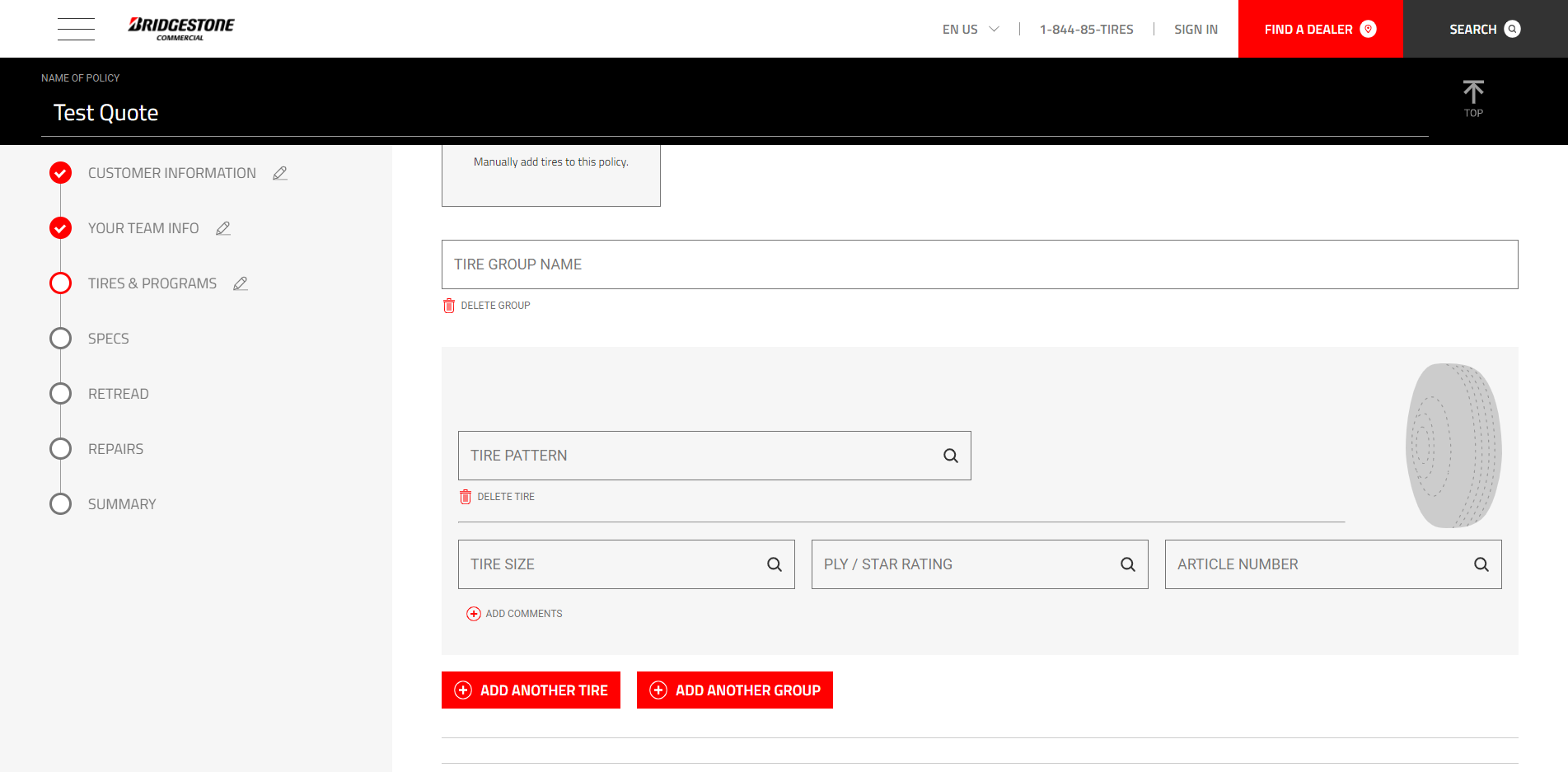 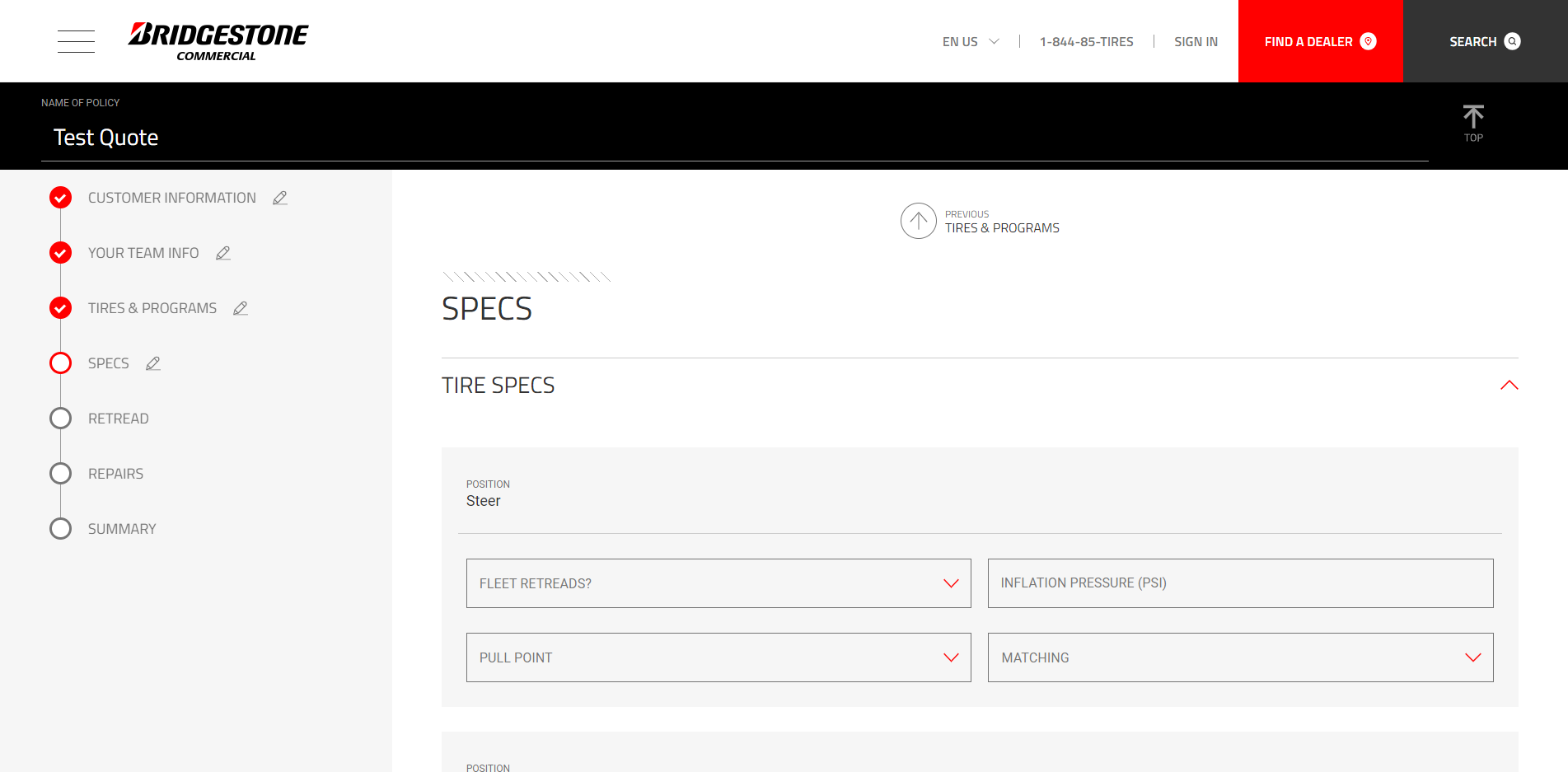 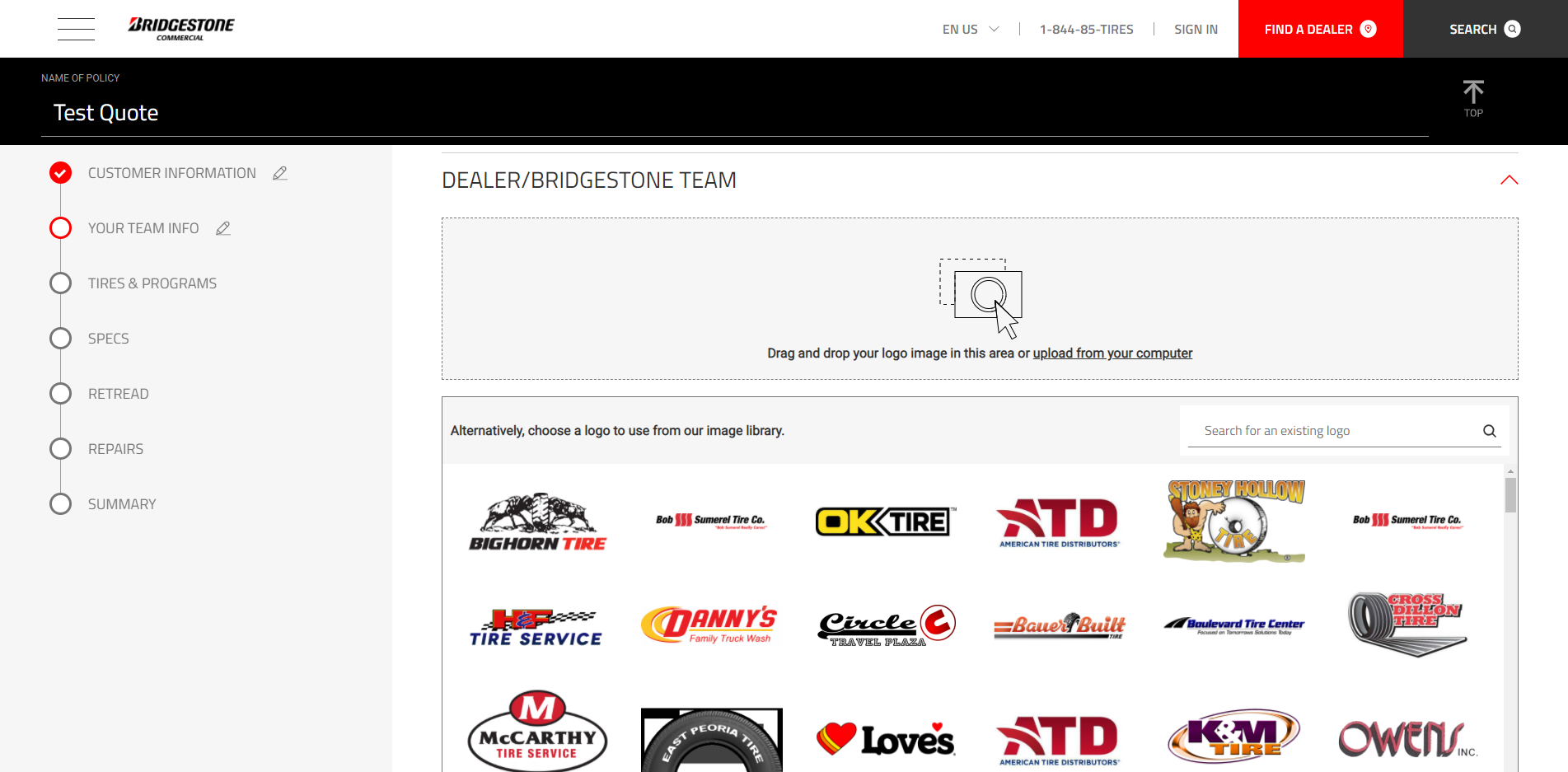 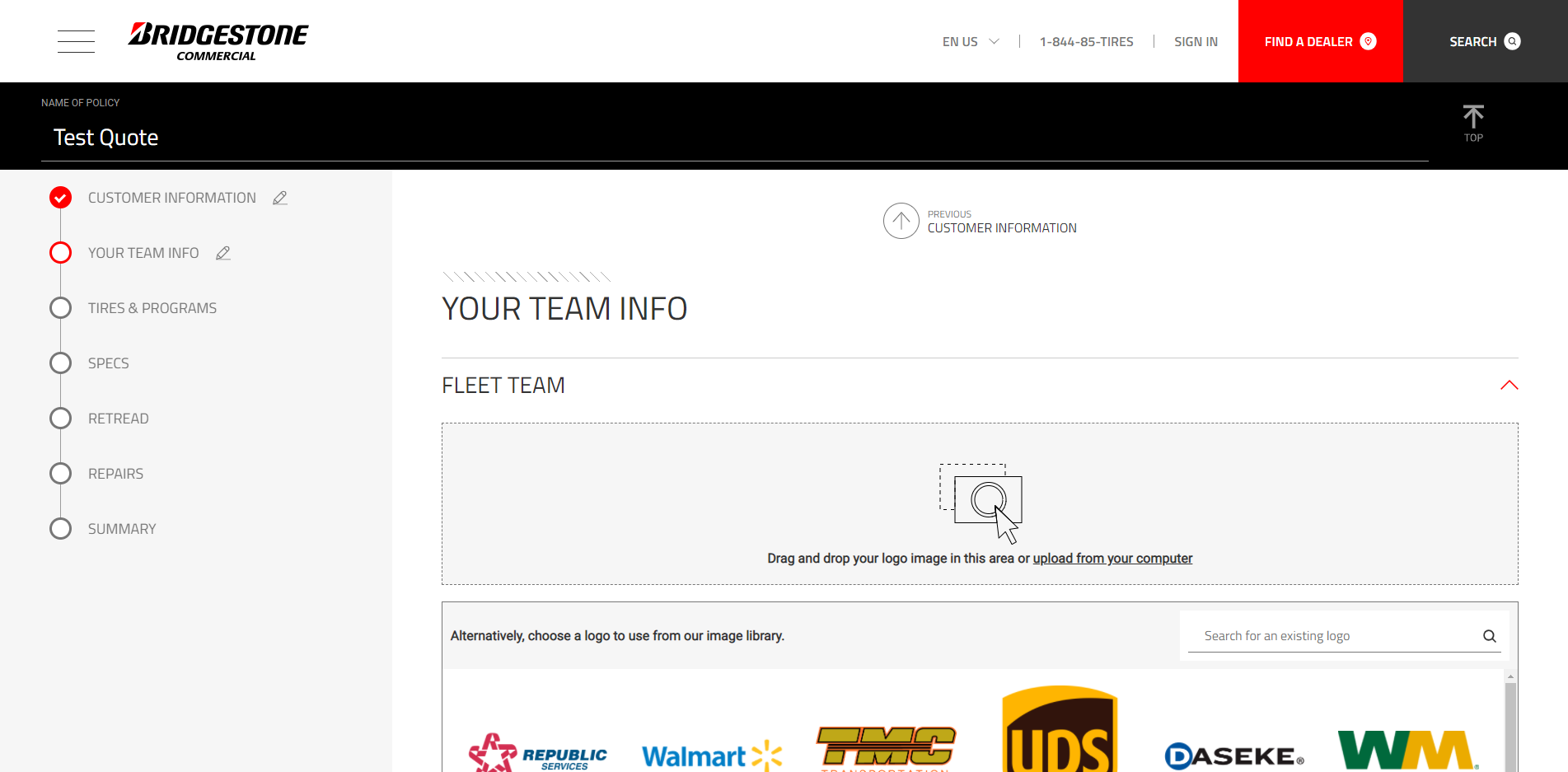 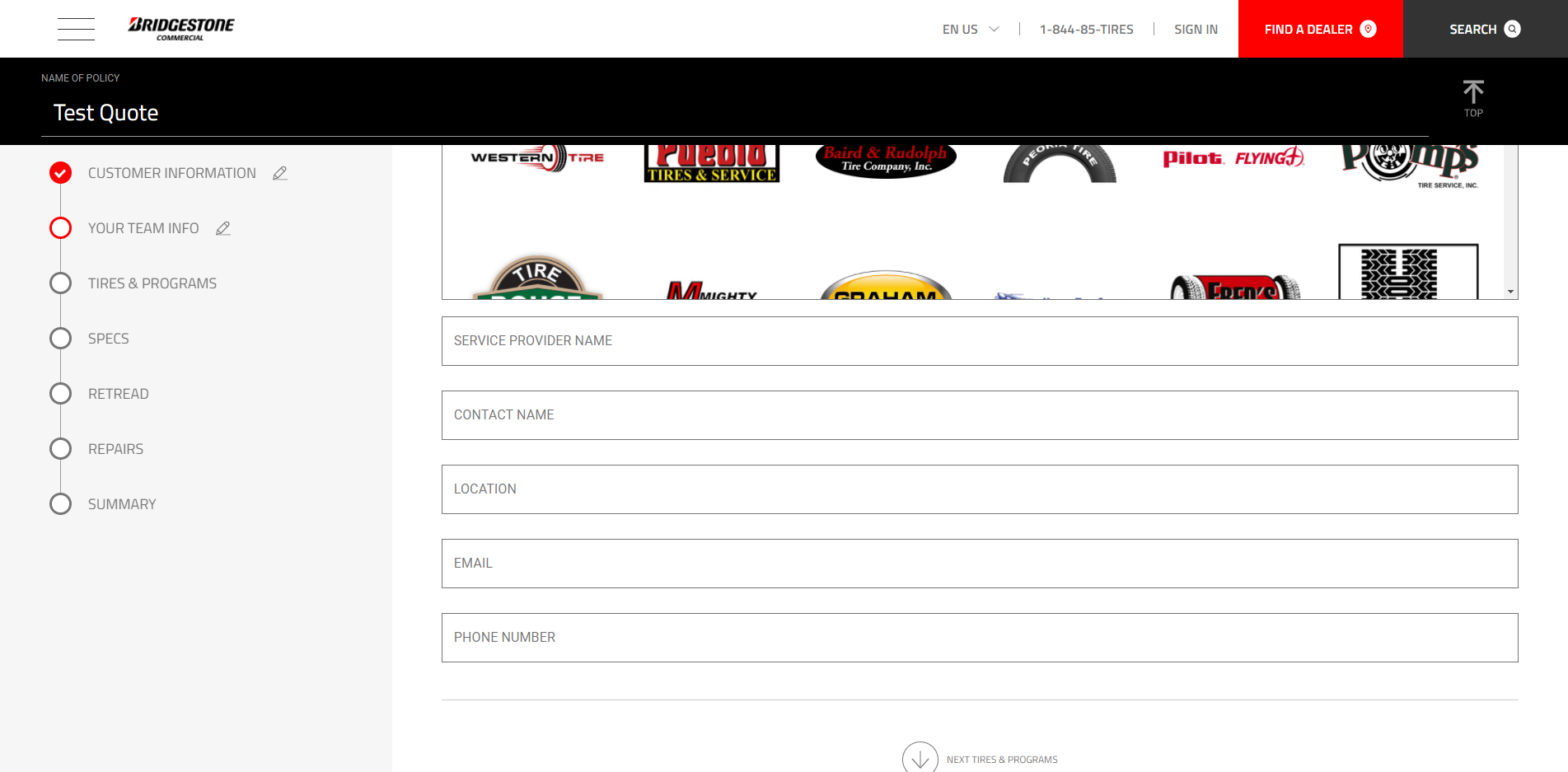 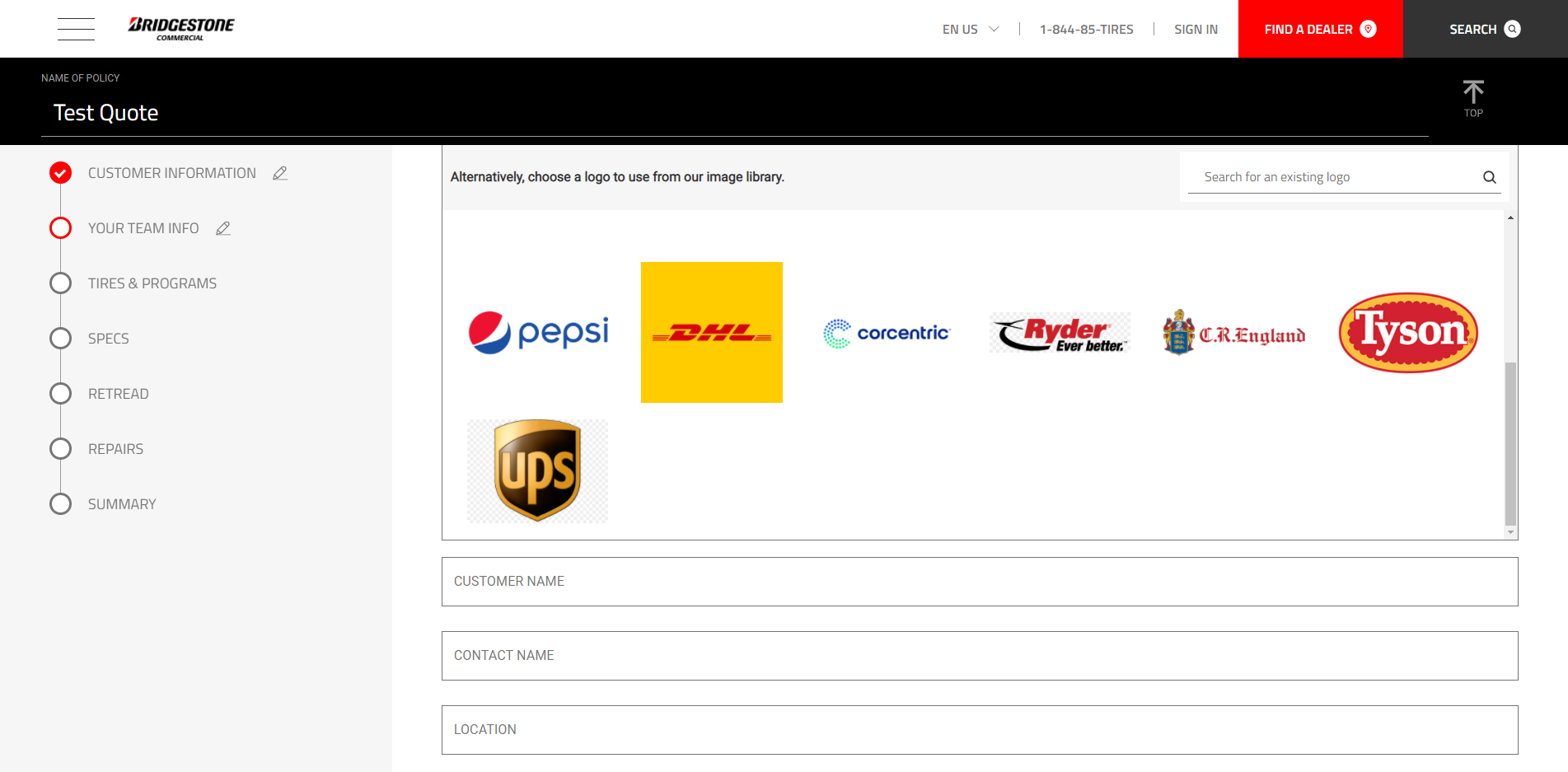 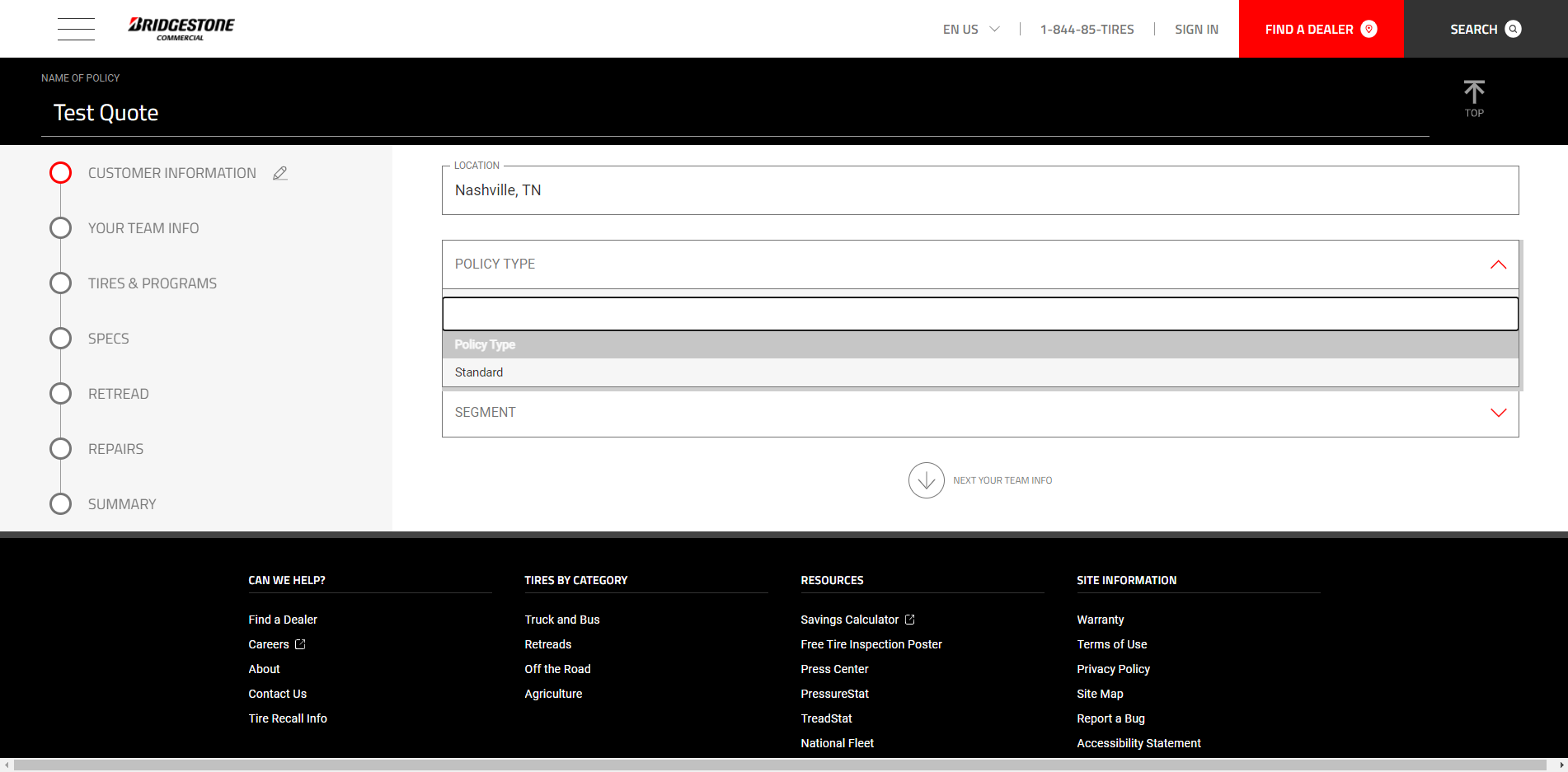 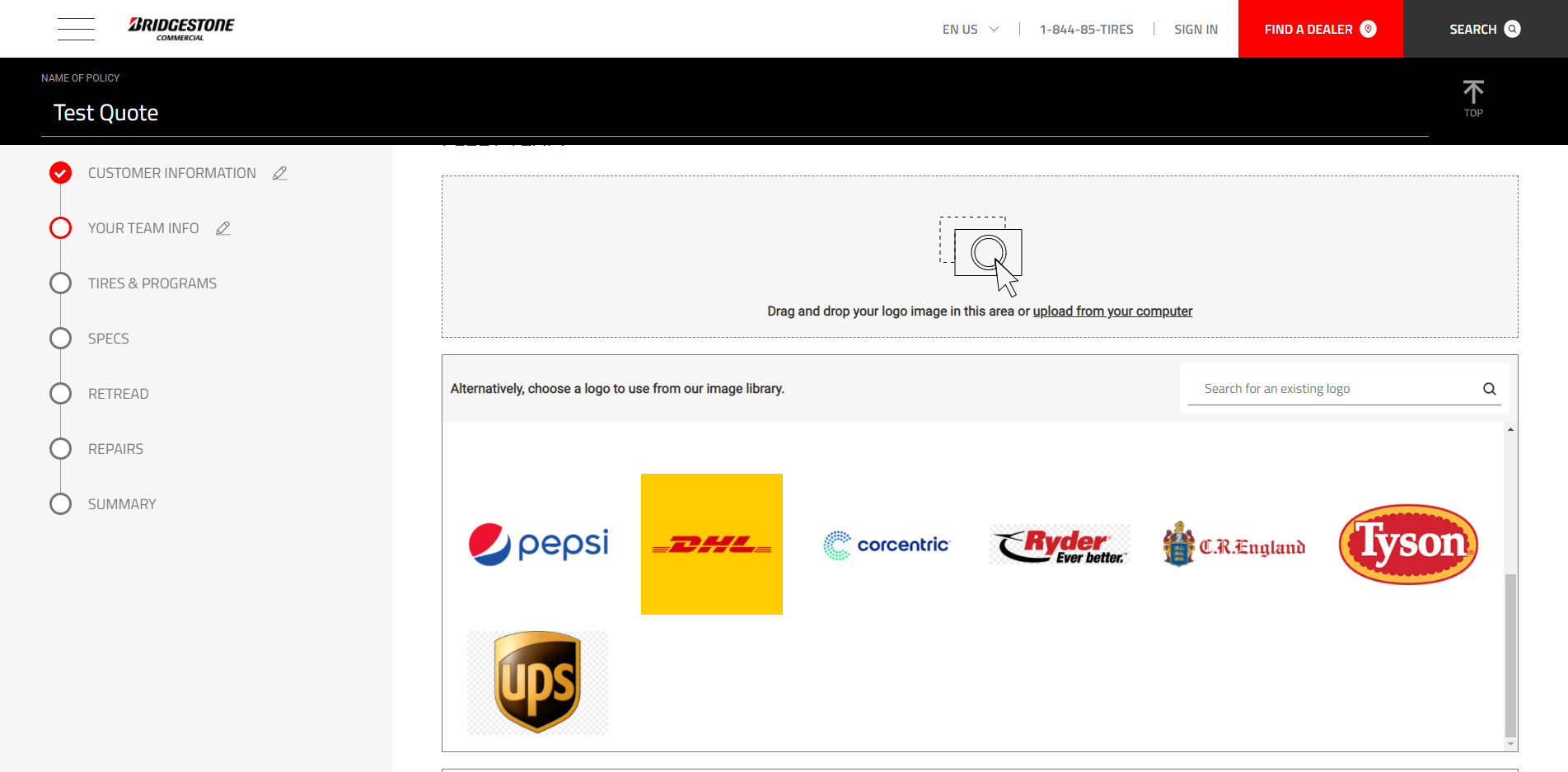 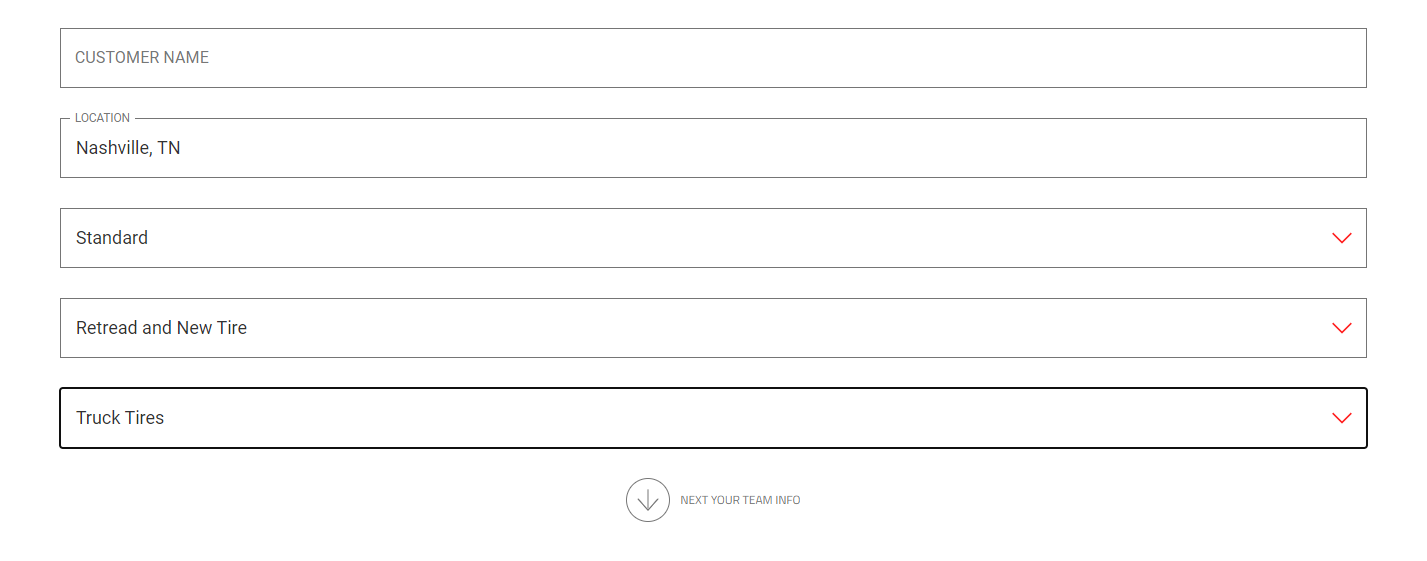 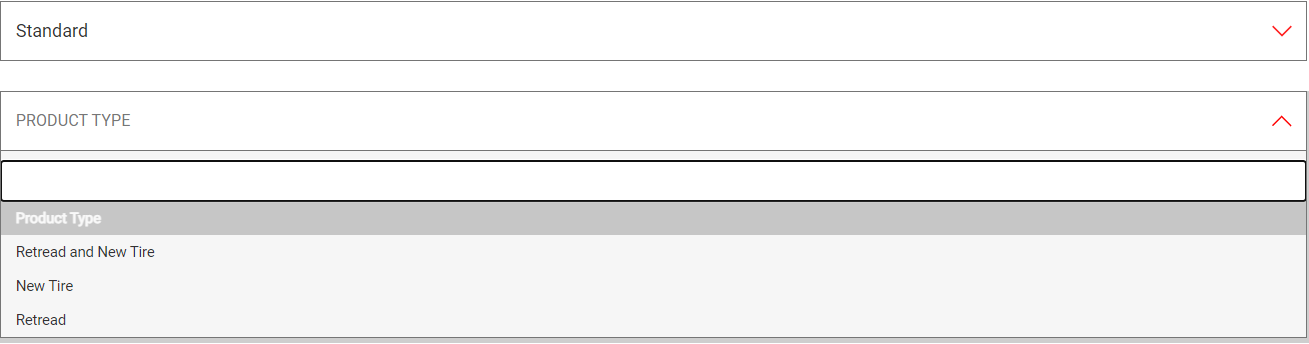 Scrap Handling and    Pickup are the next  two sections within Specs.
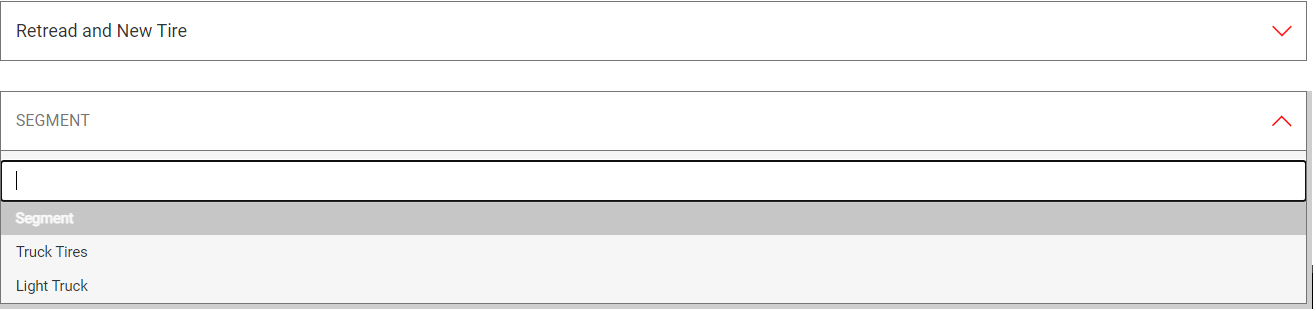 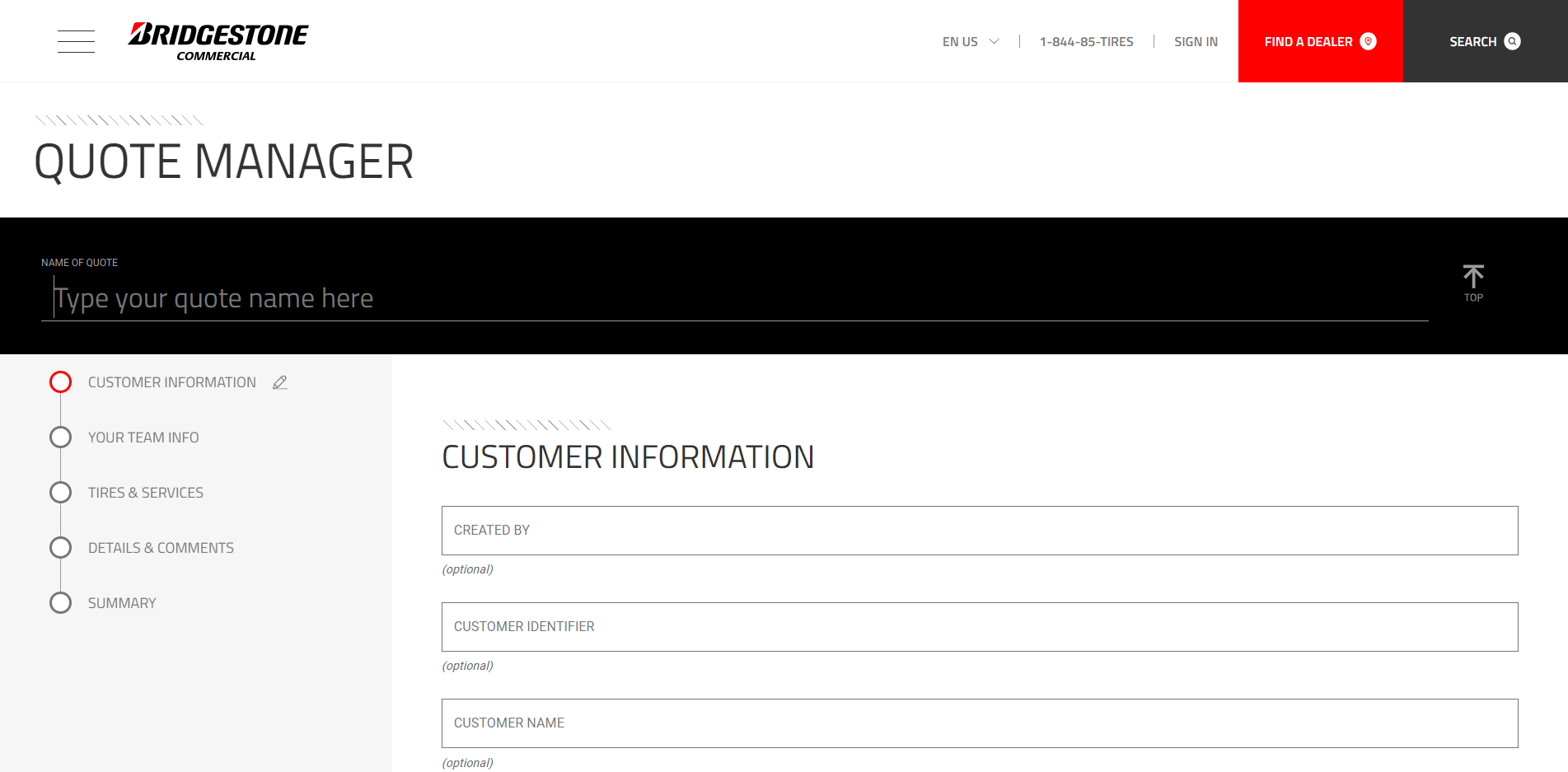 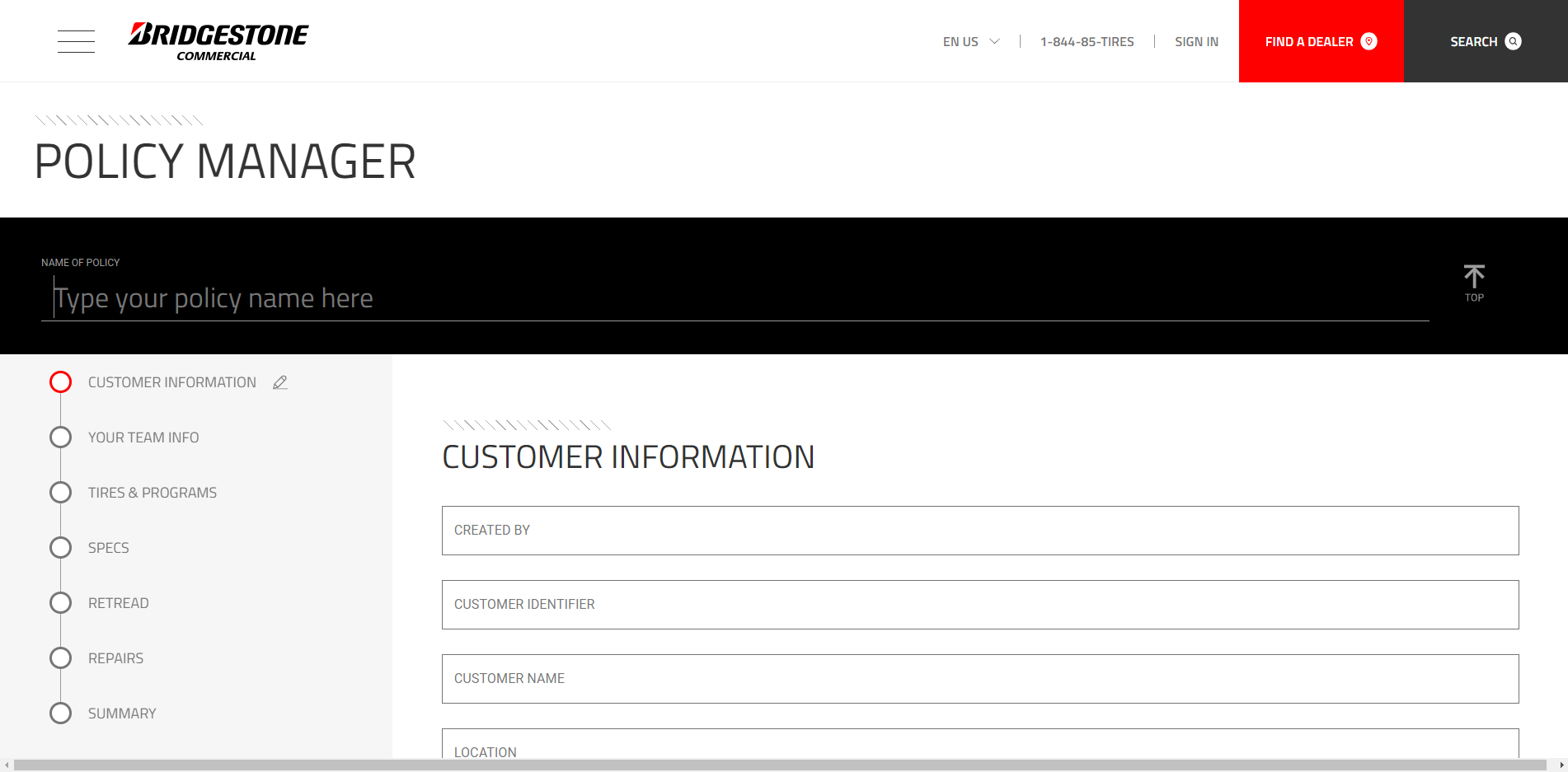 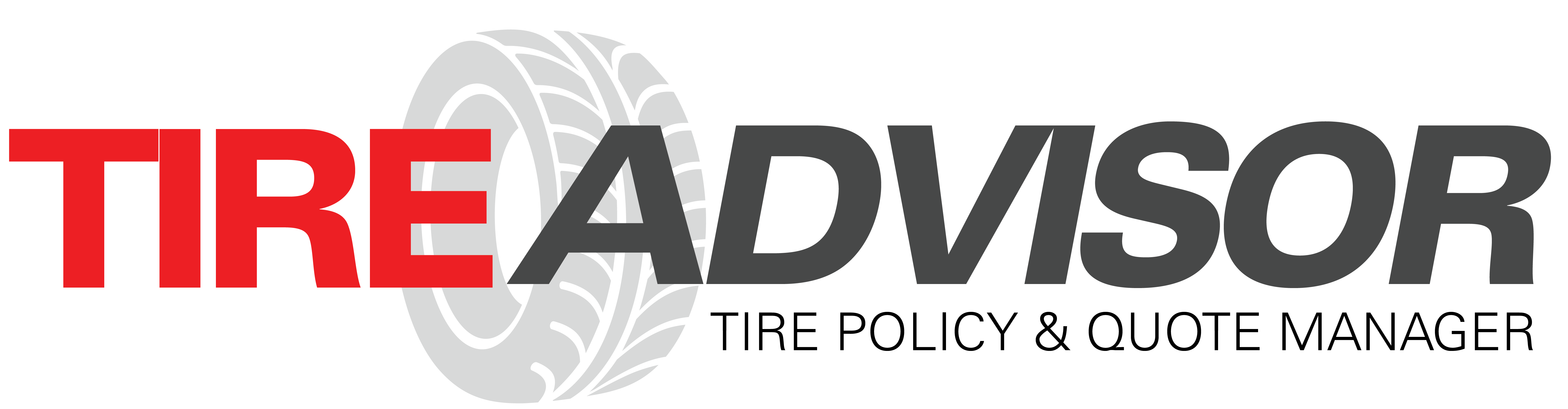 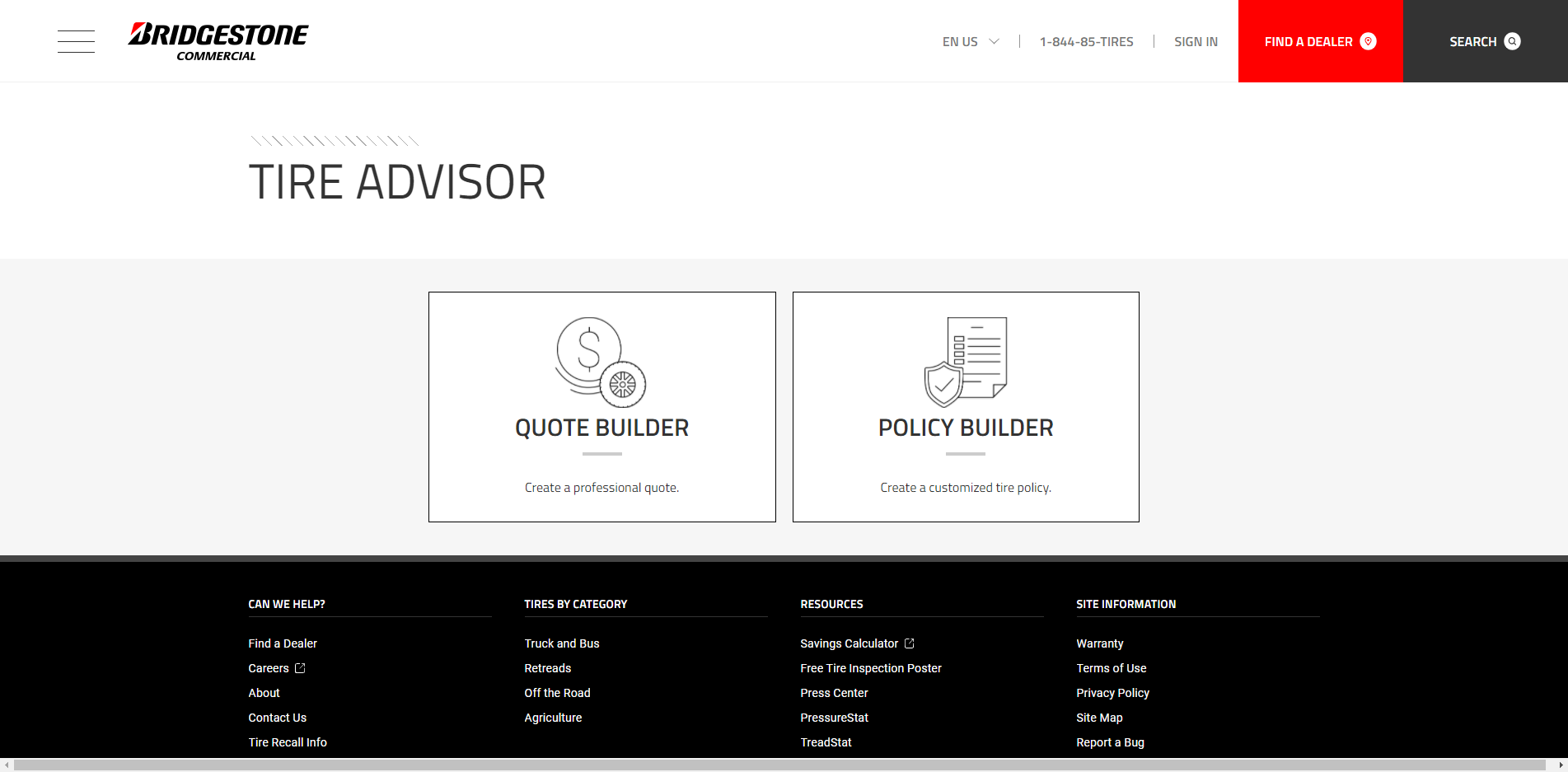 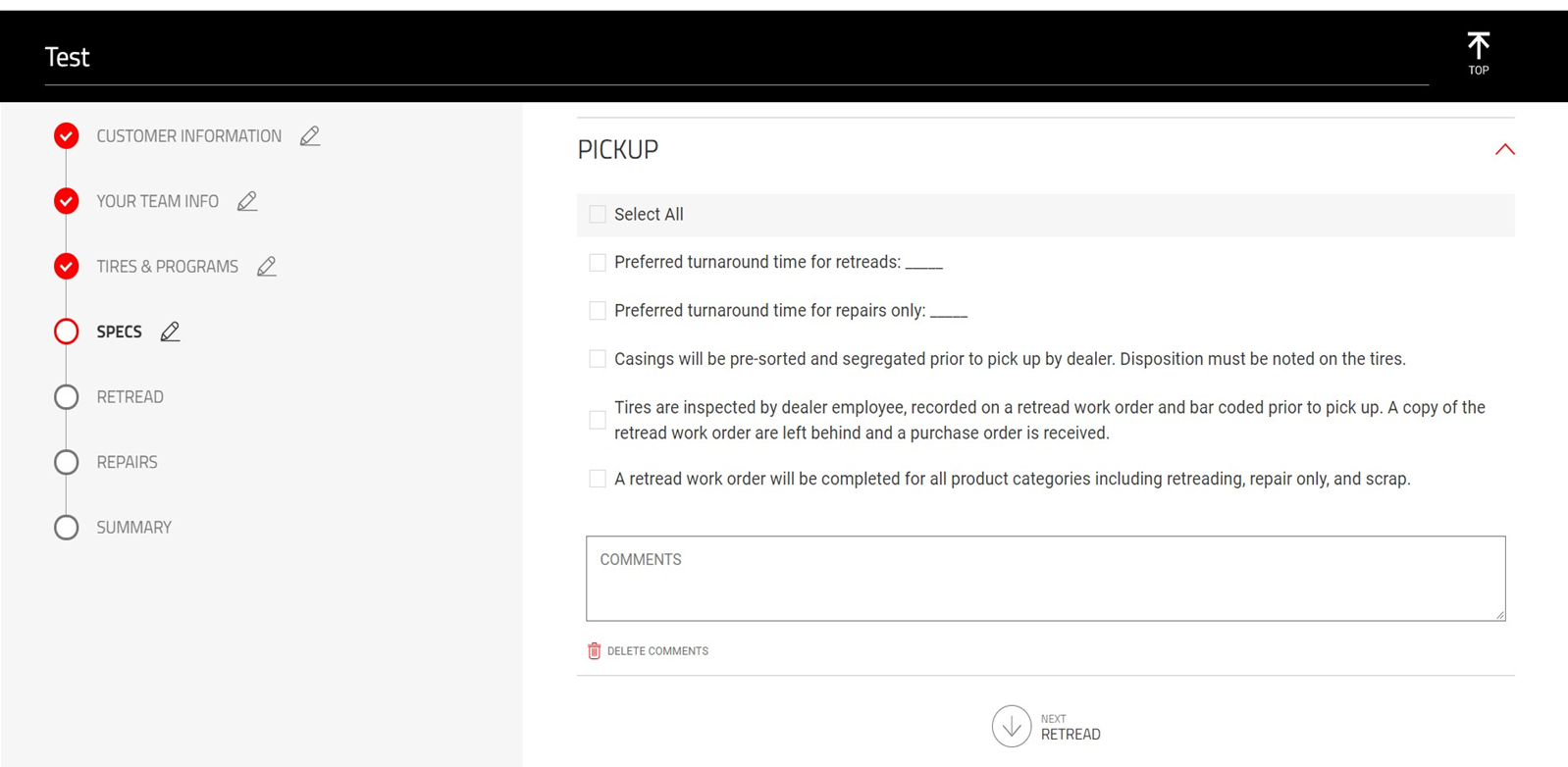 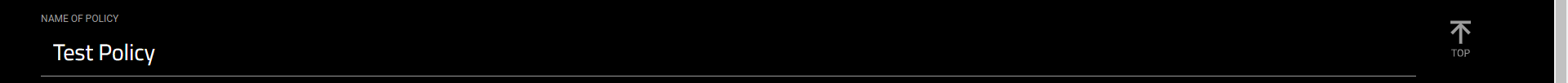 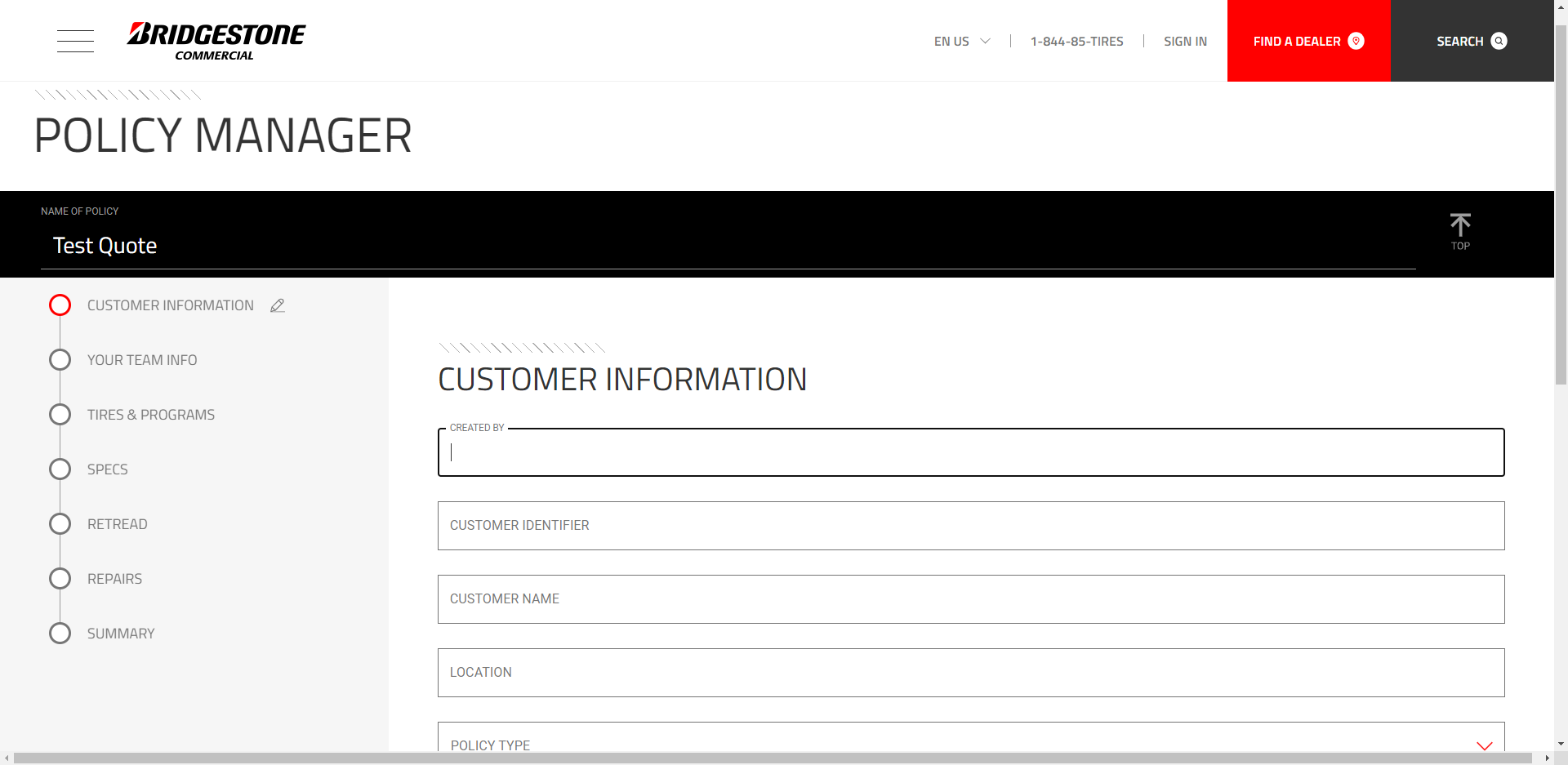 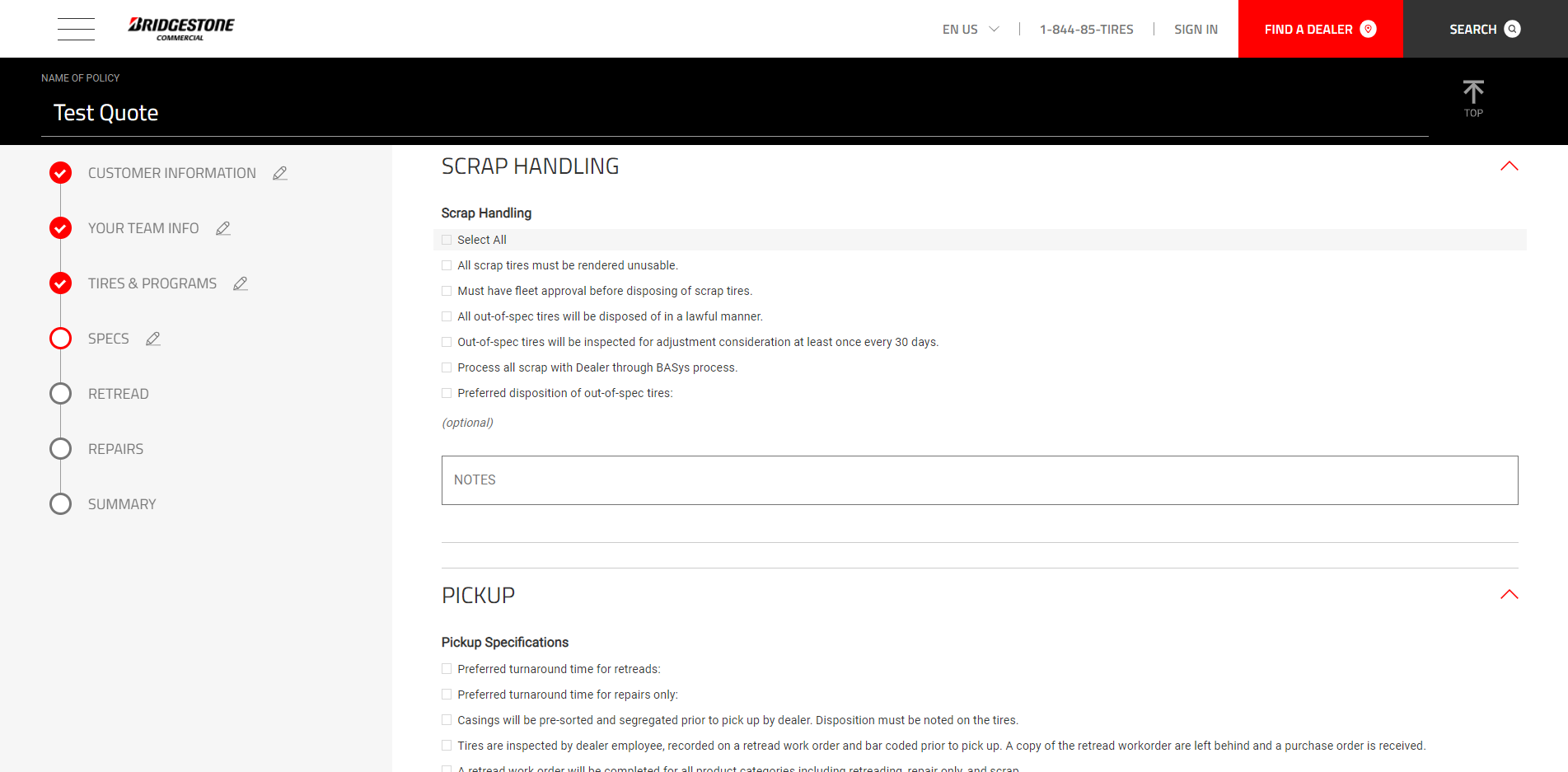 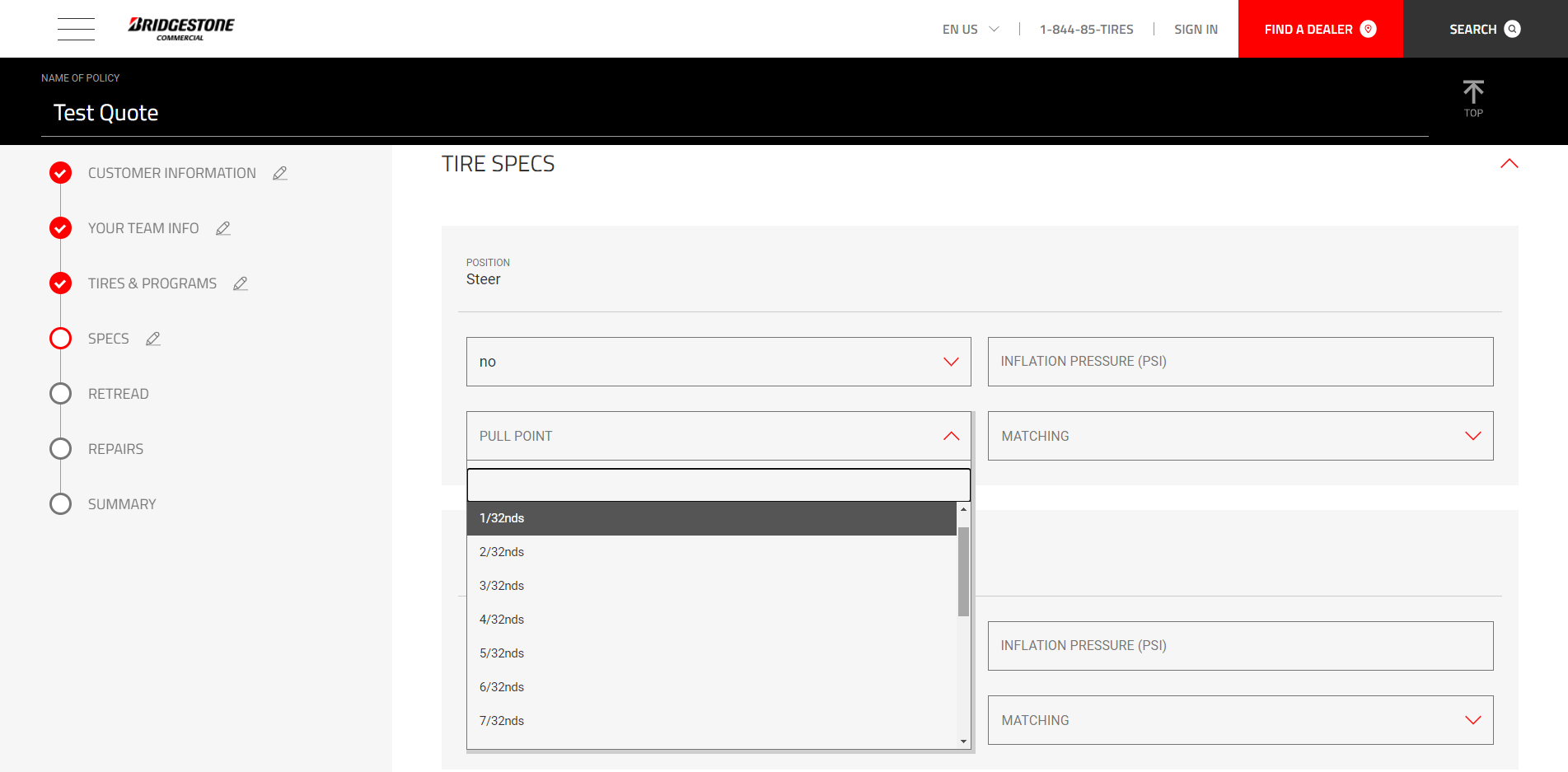 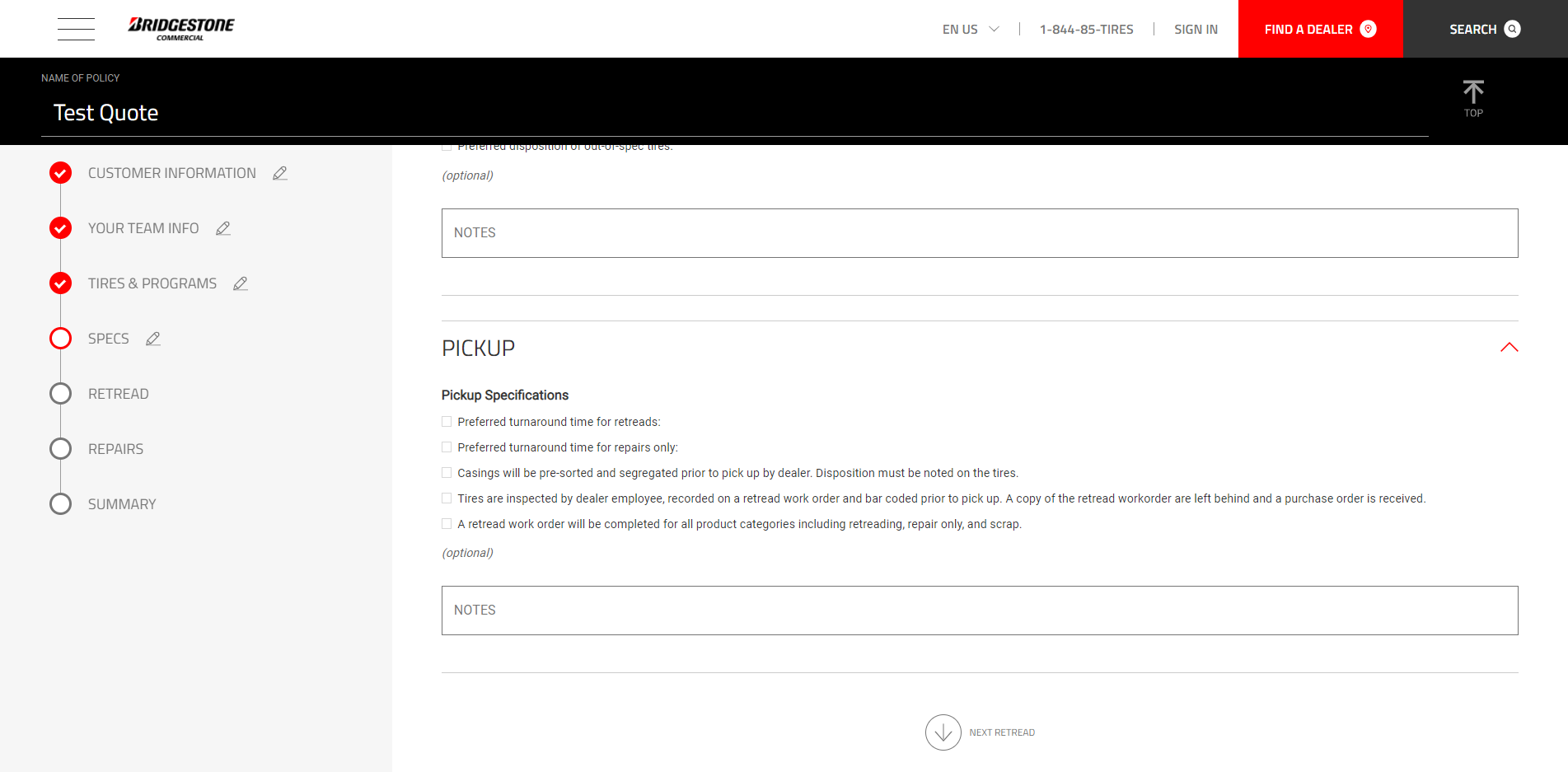 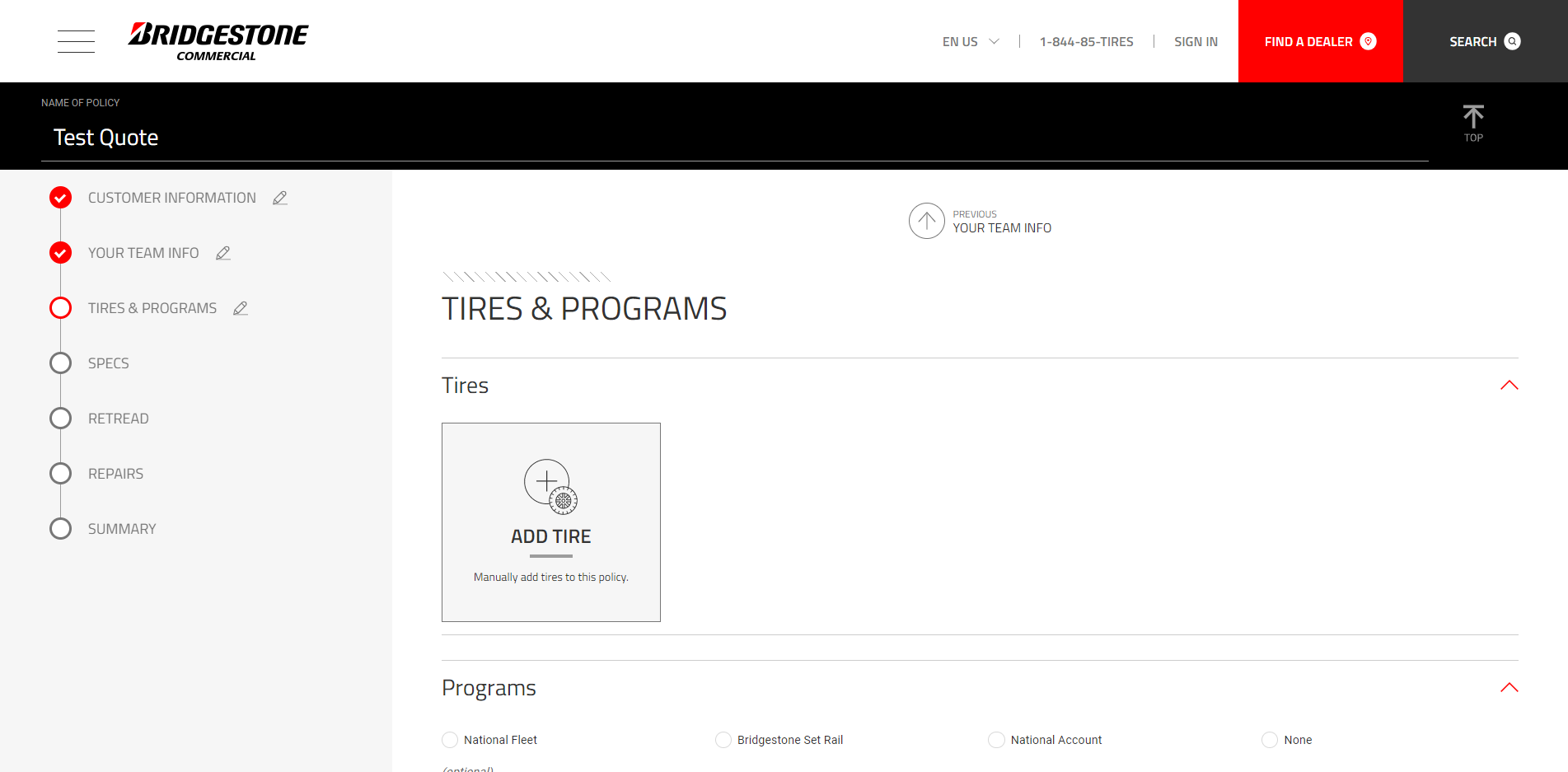 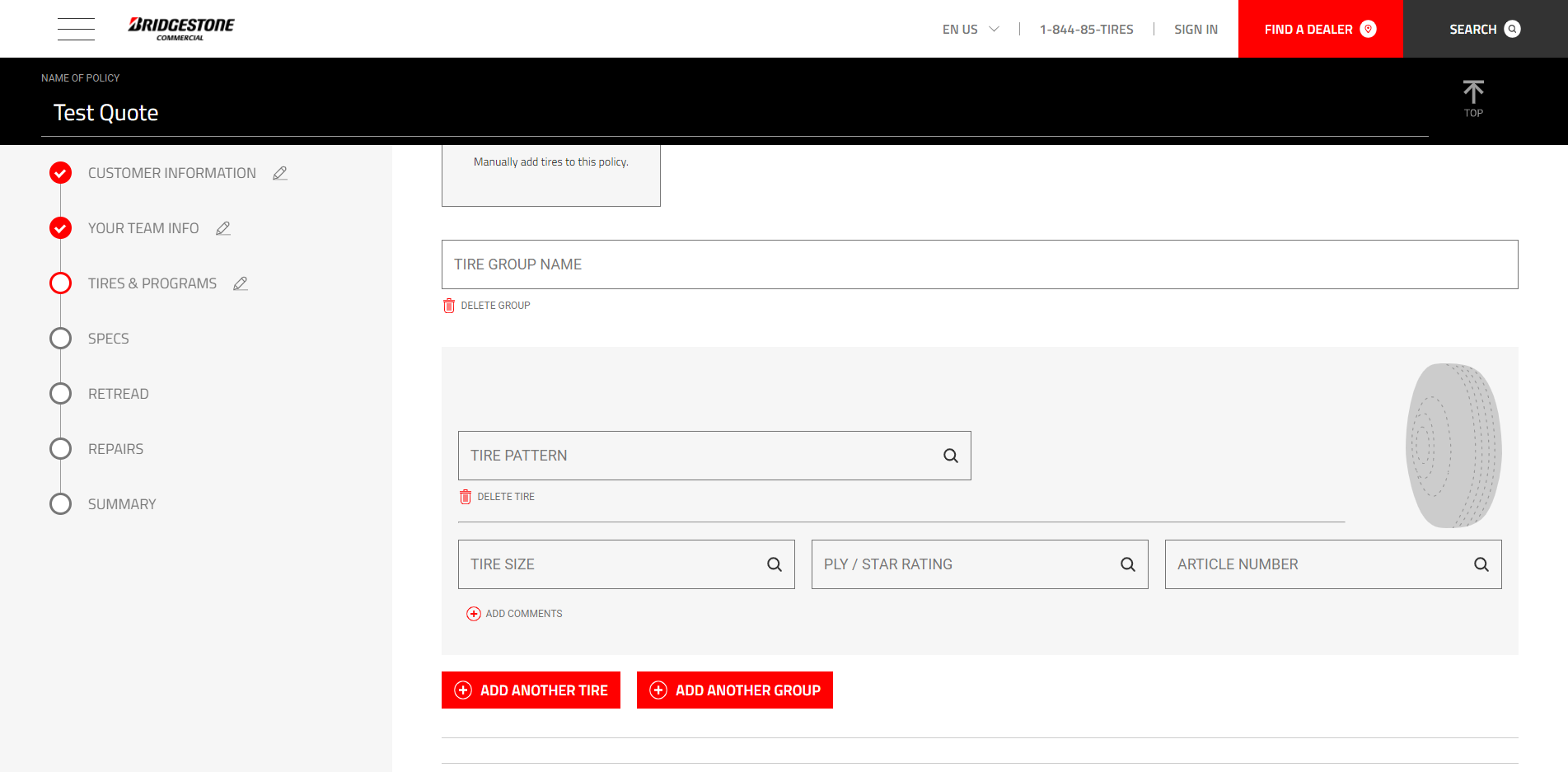 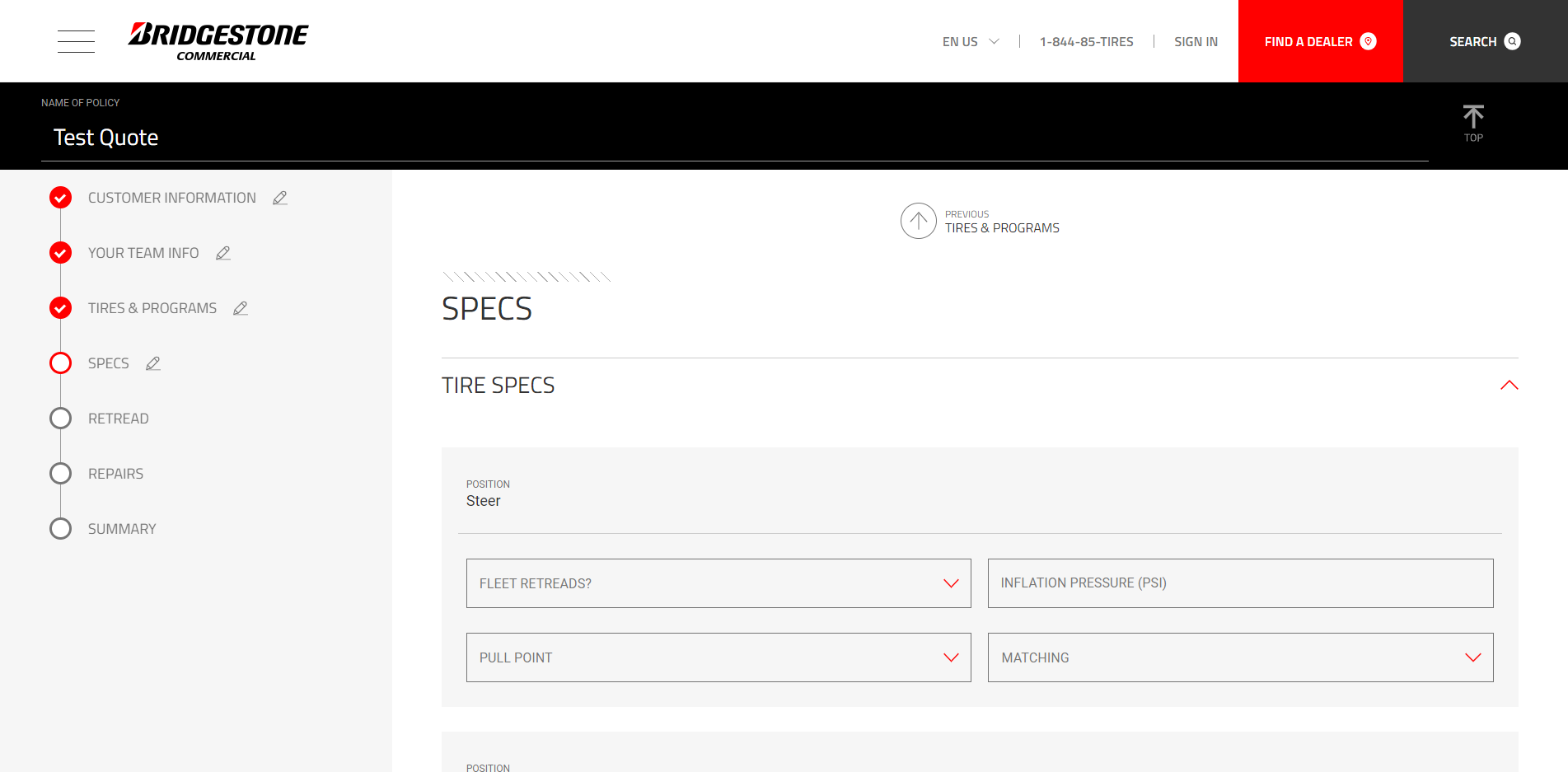 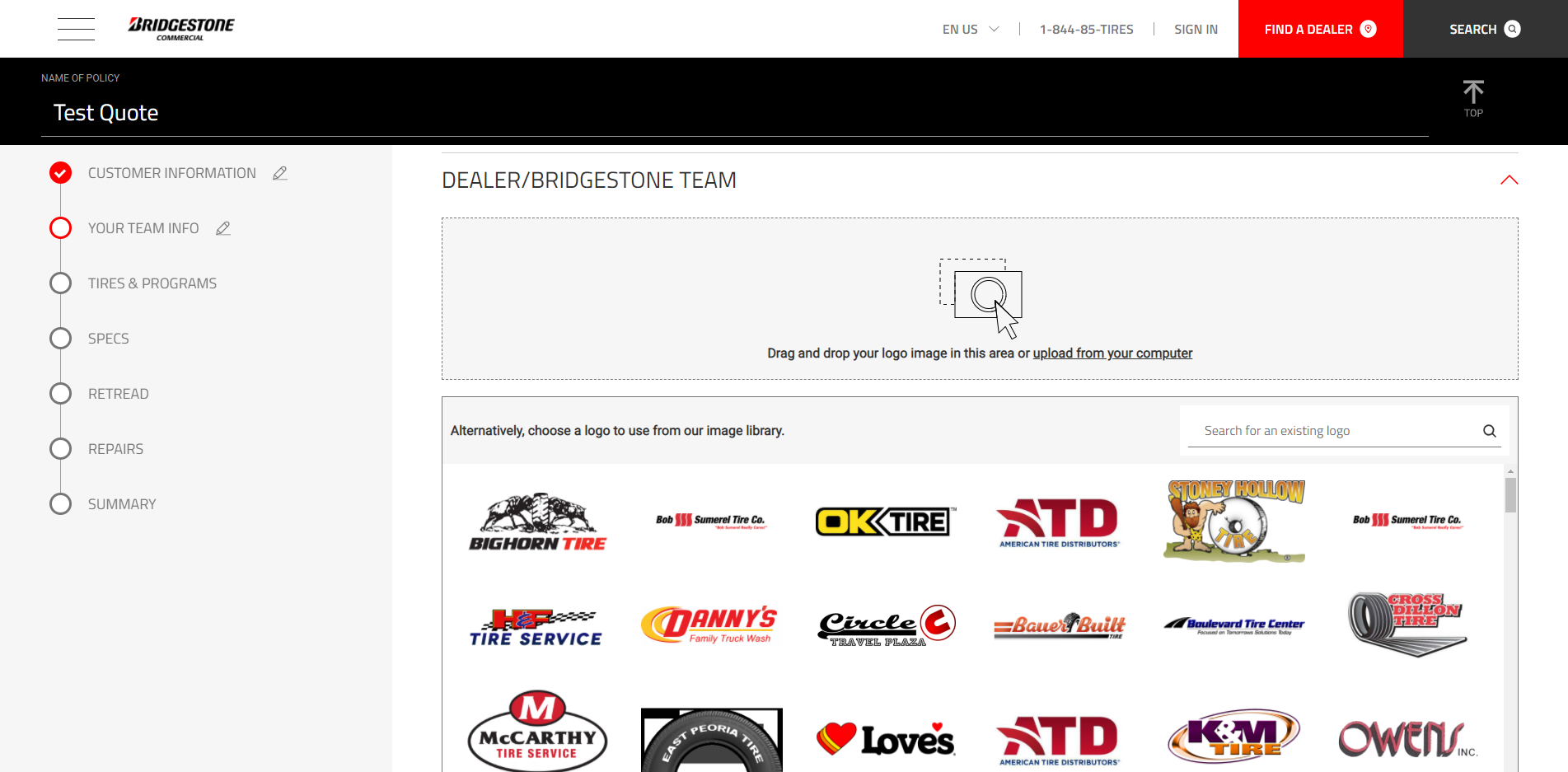 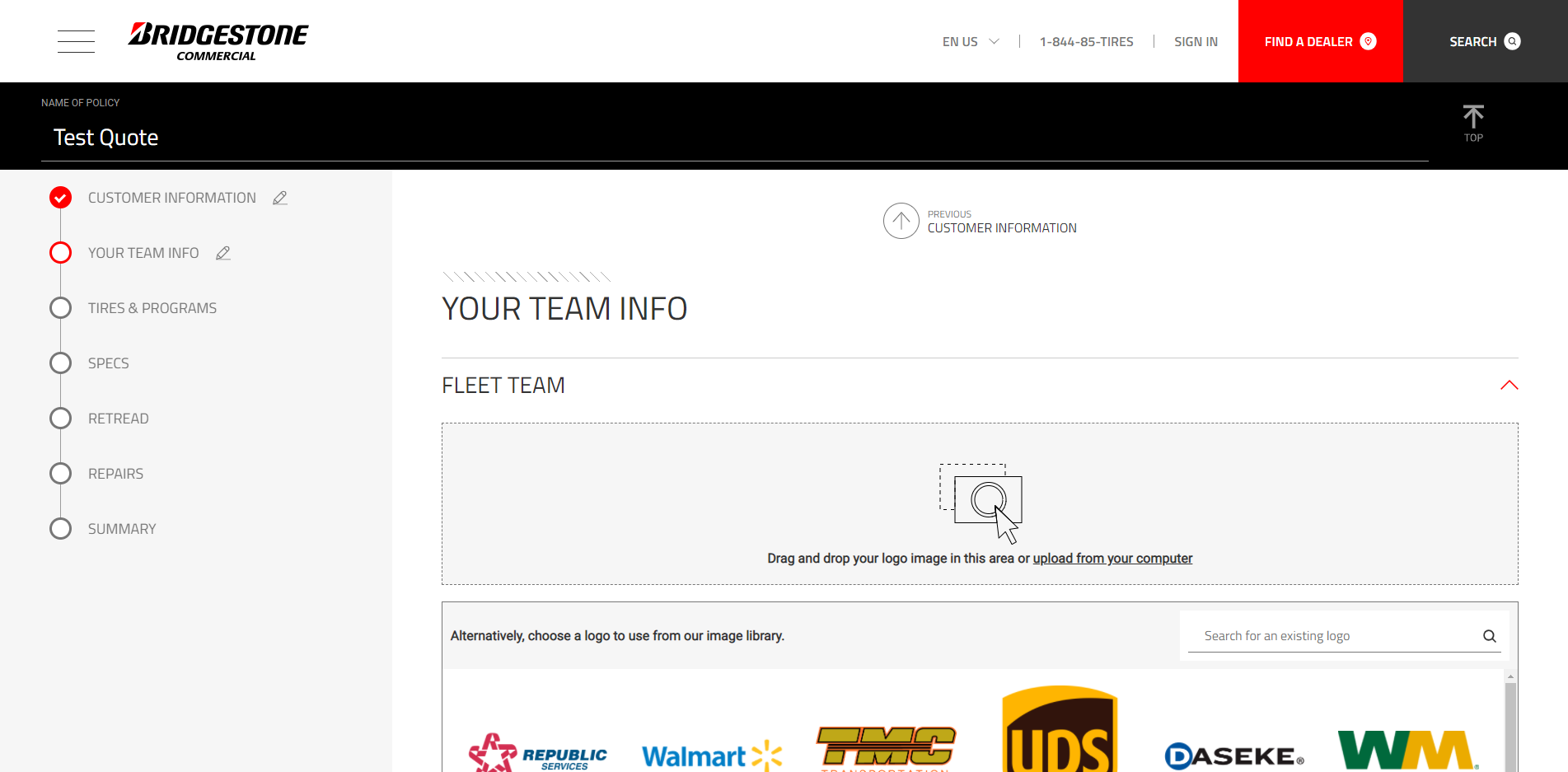 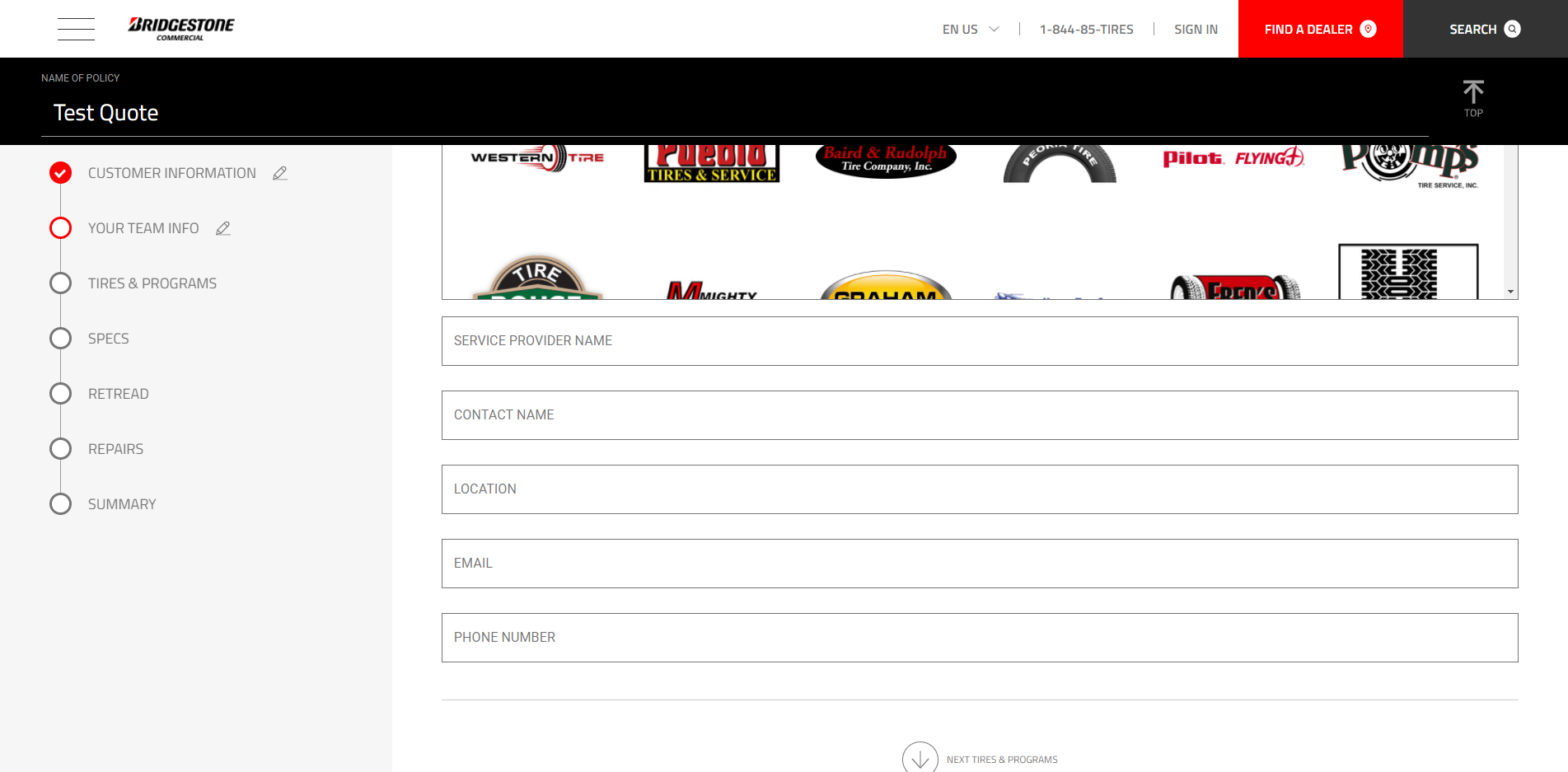 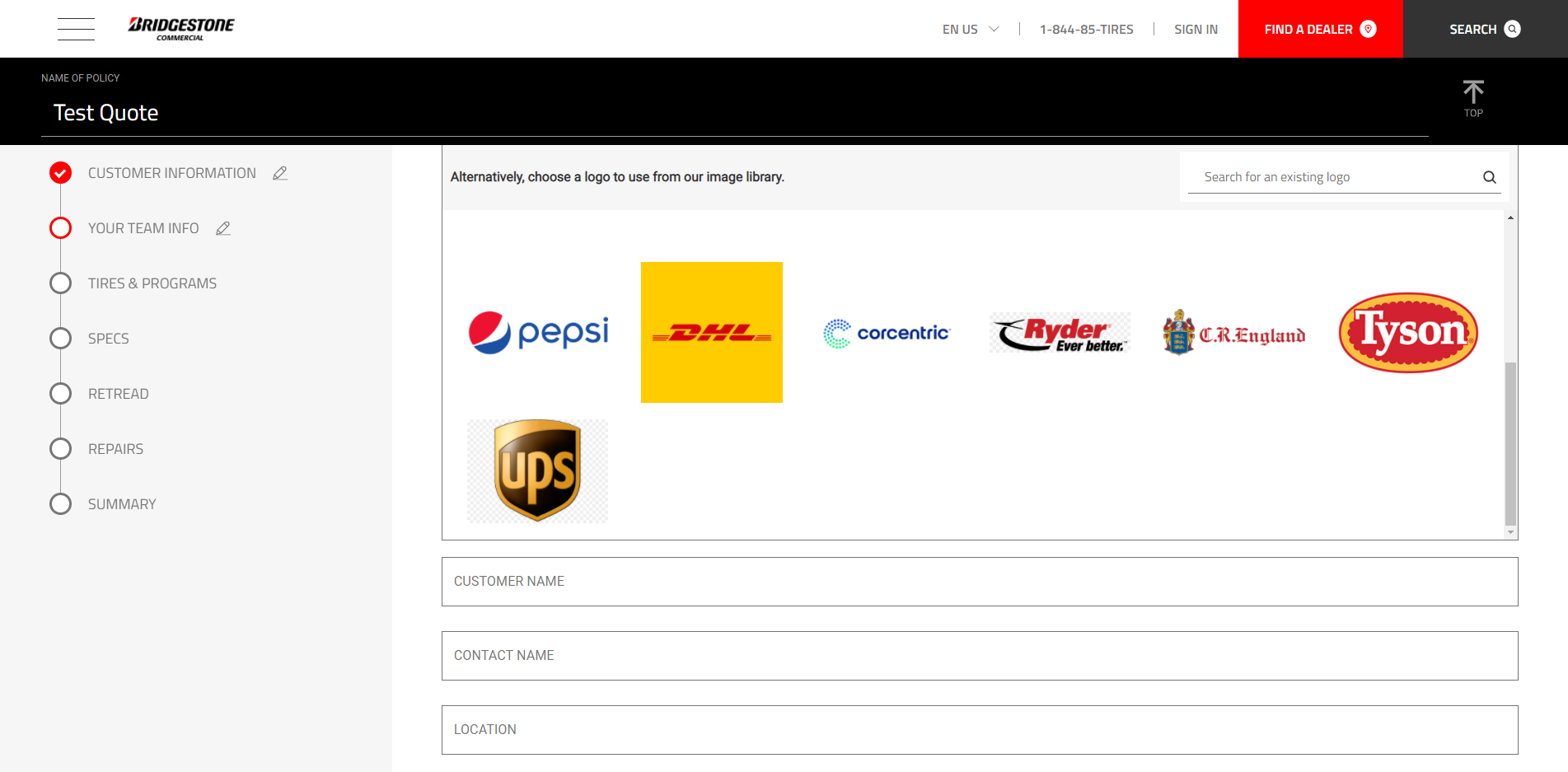 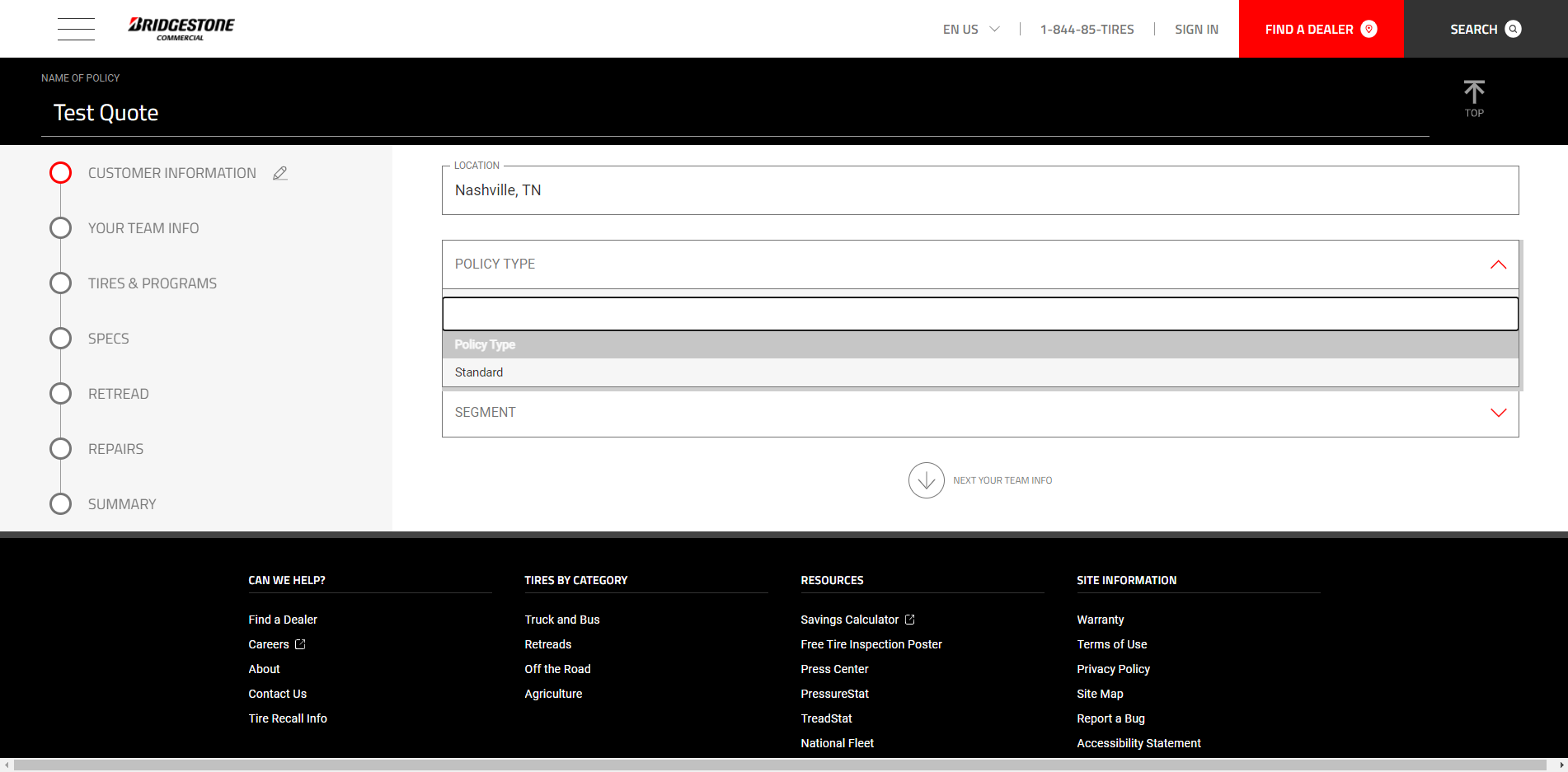 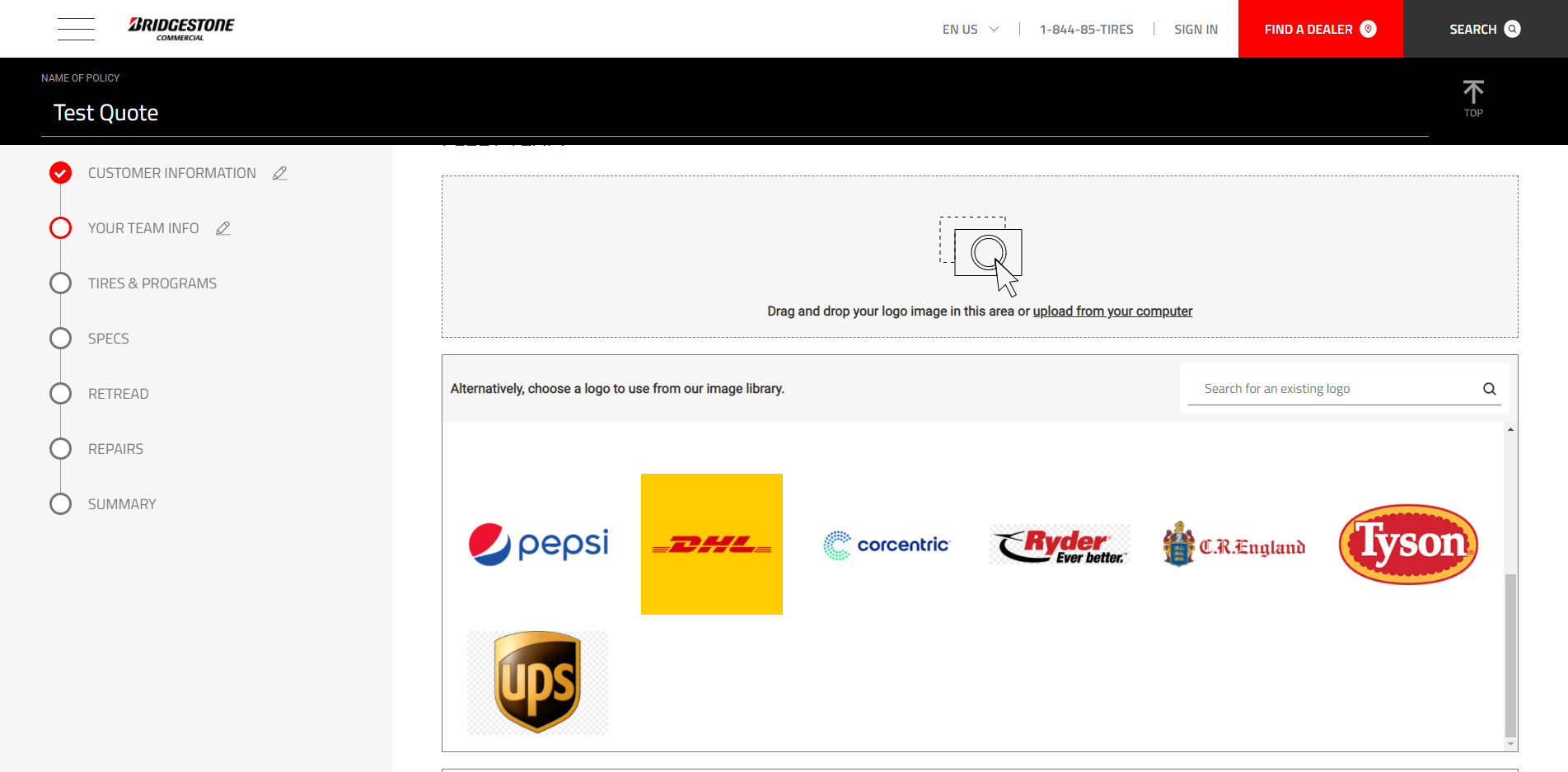 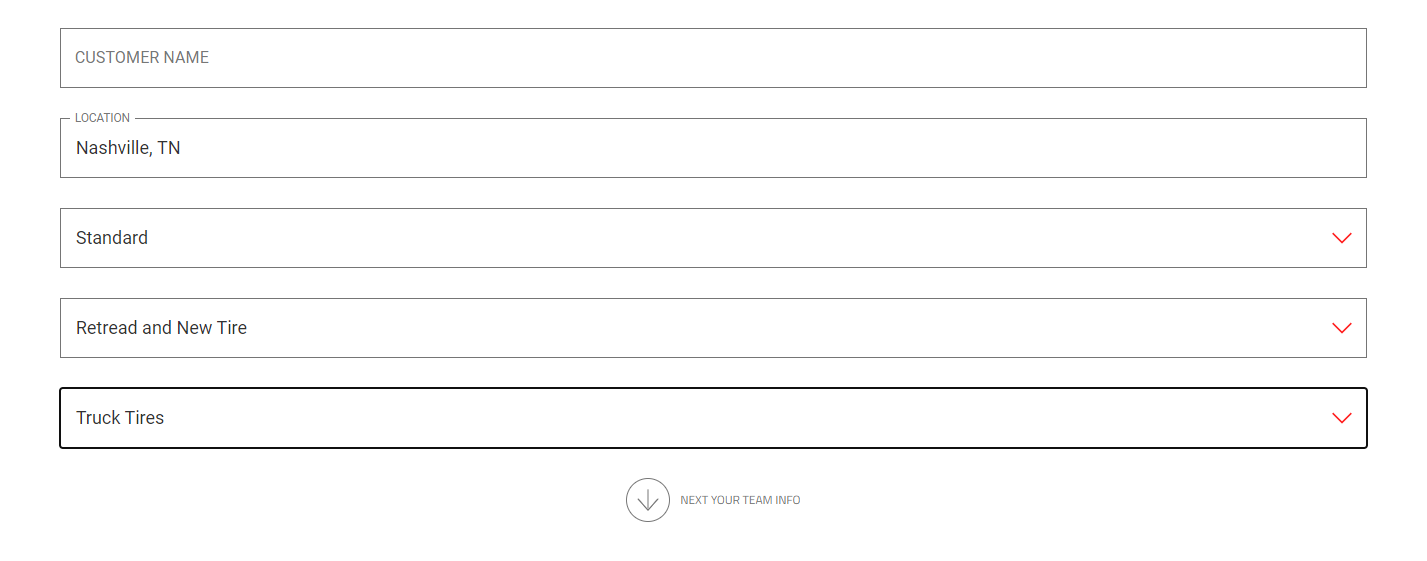 The last section is Pickup. Remember to Add Comments if applicable. In addition, any selection made within this section will also display on the final downloadable  PDF policy. This concludes the Specs section, click on the next section Retread below.
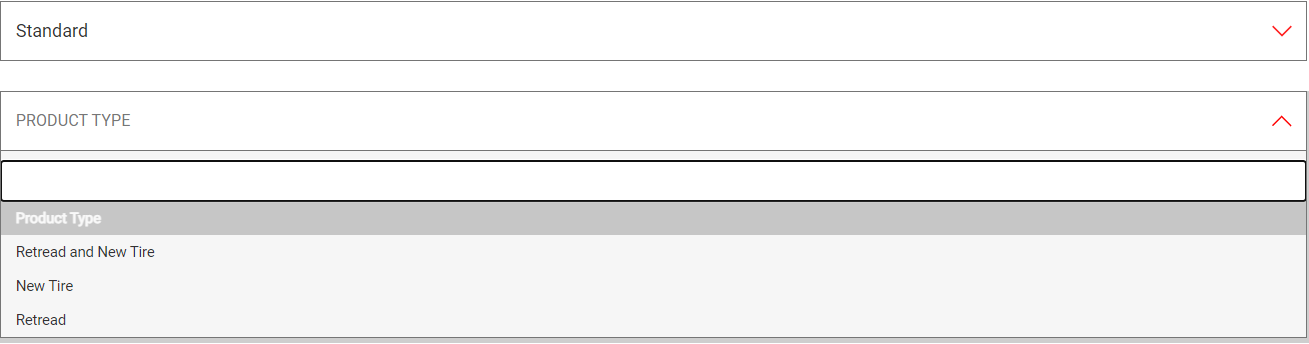 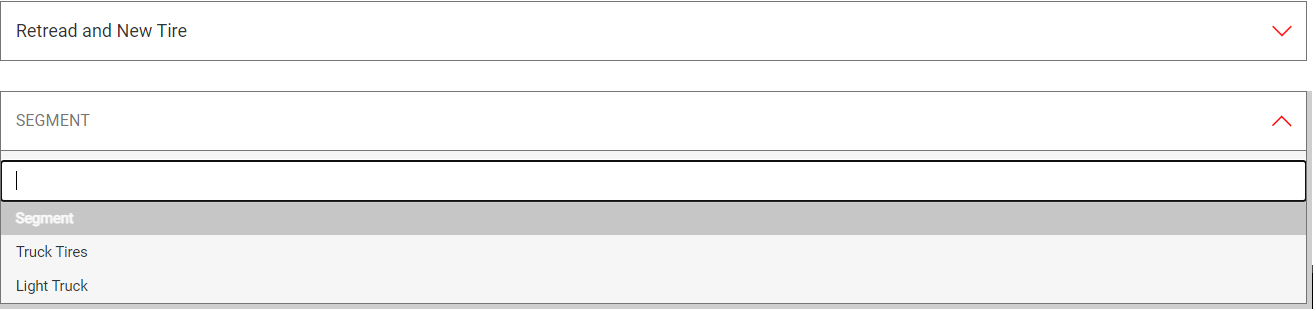 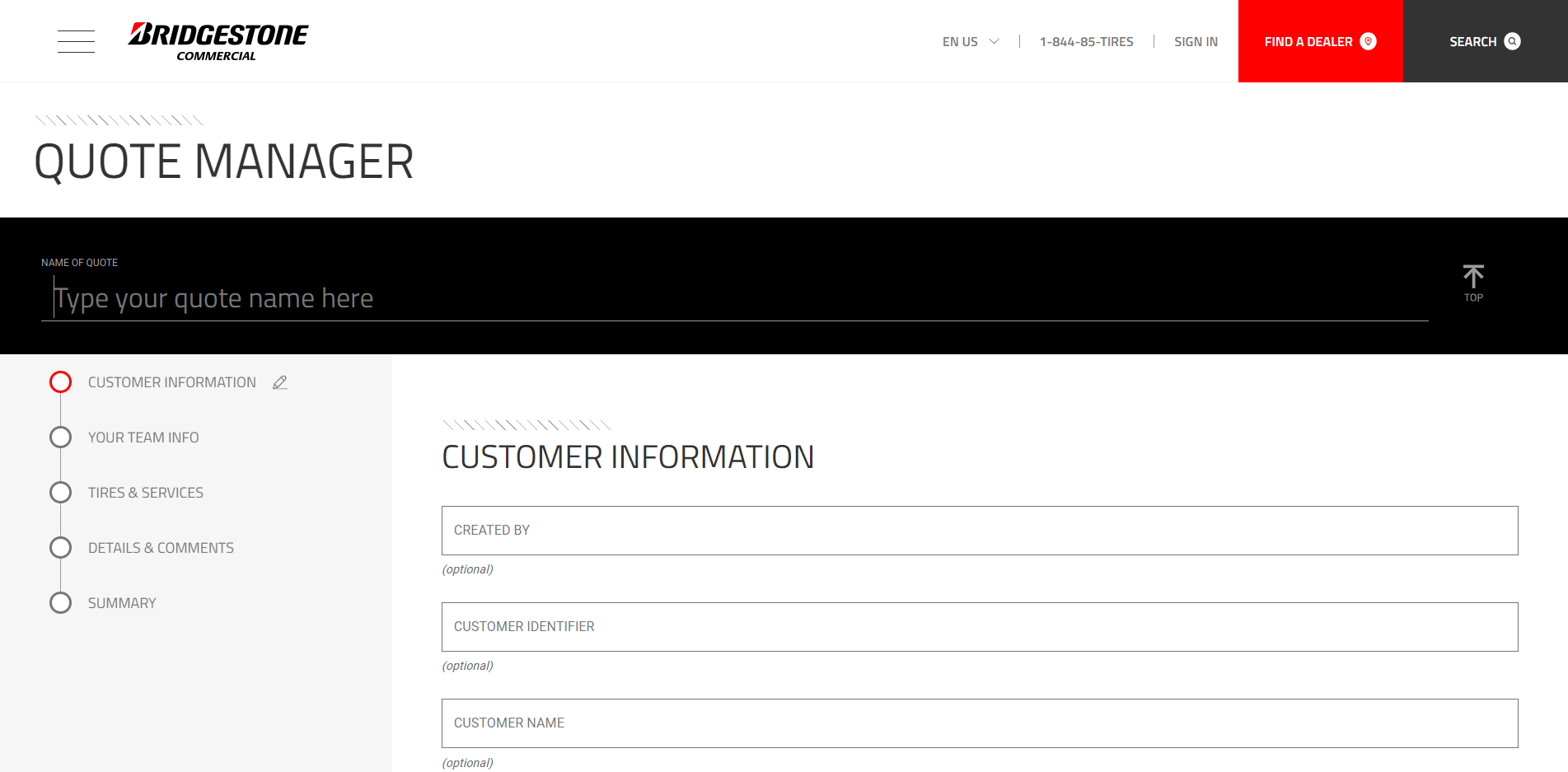 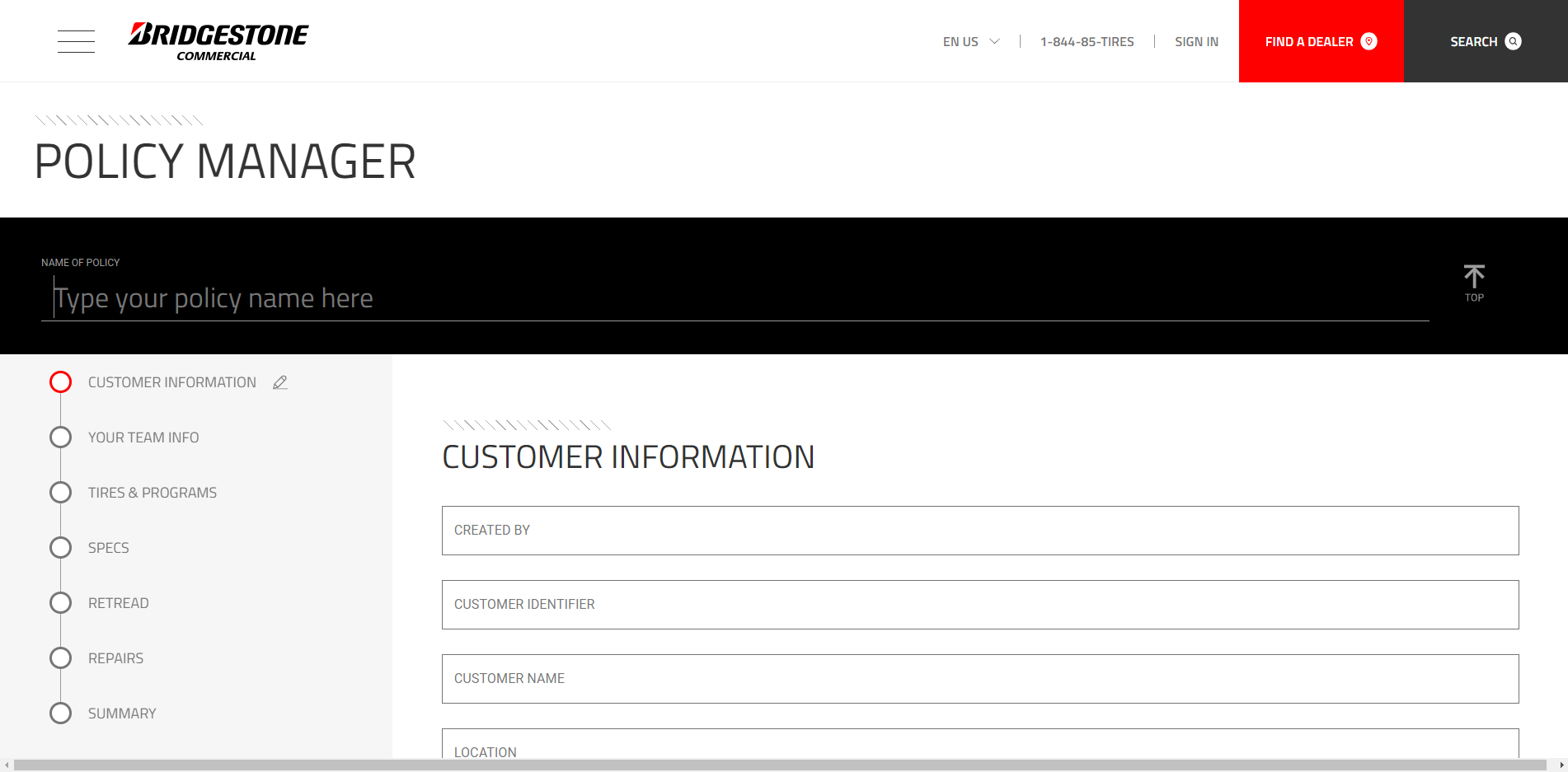 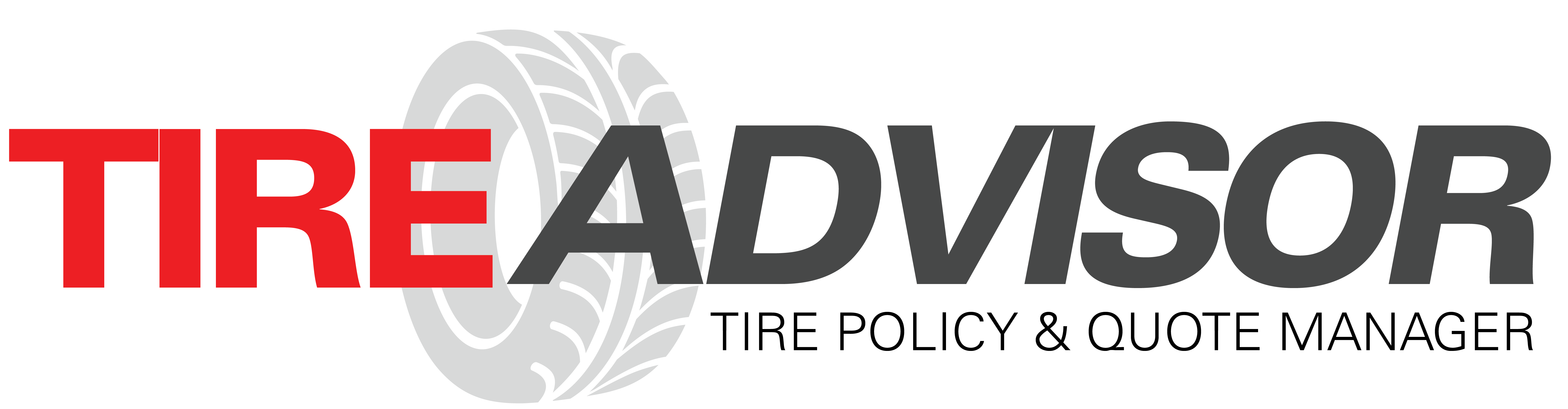 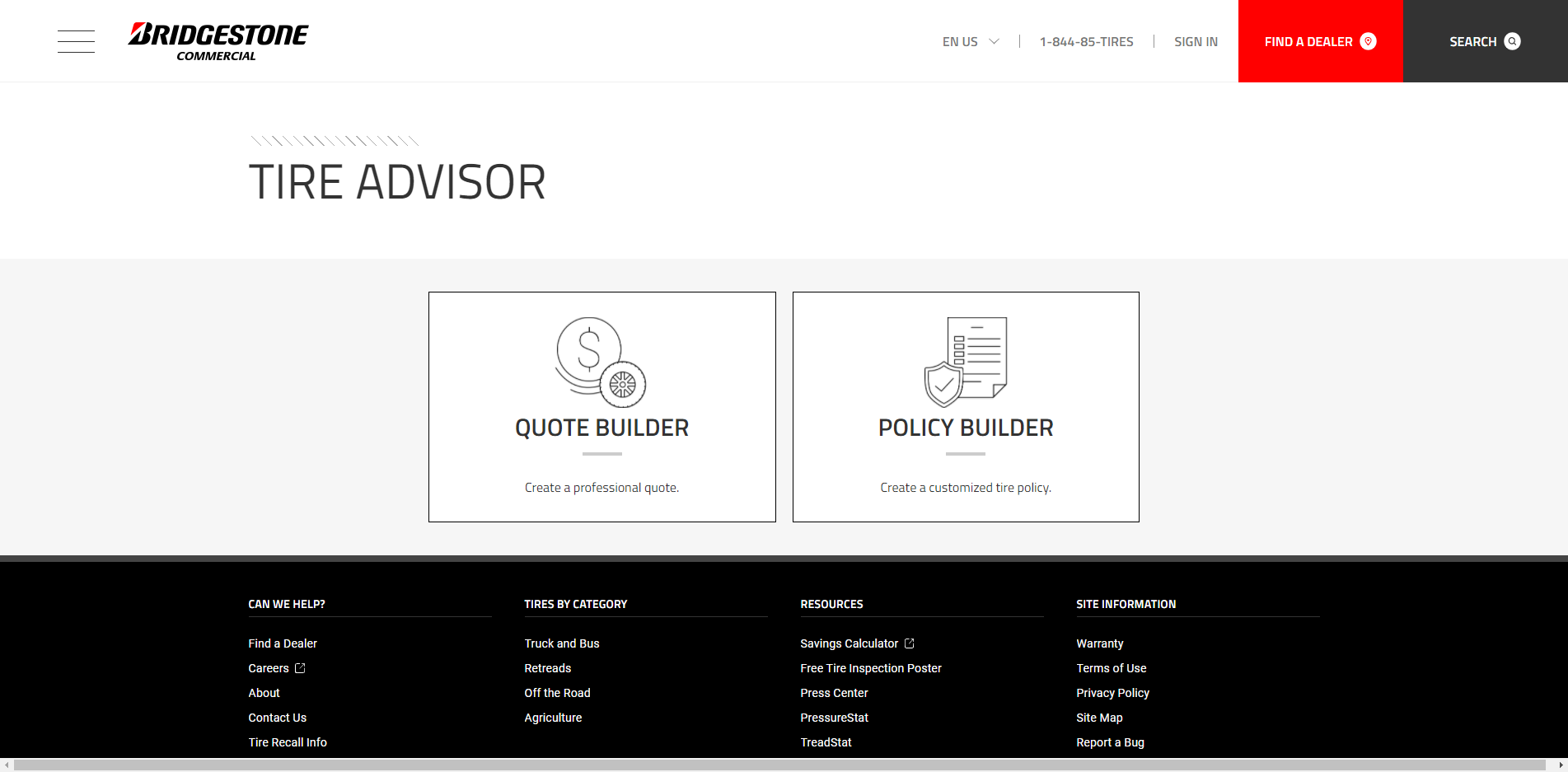 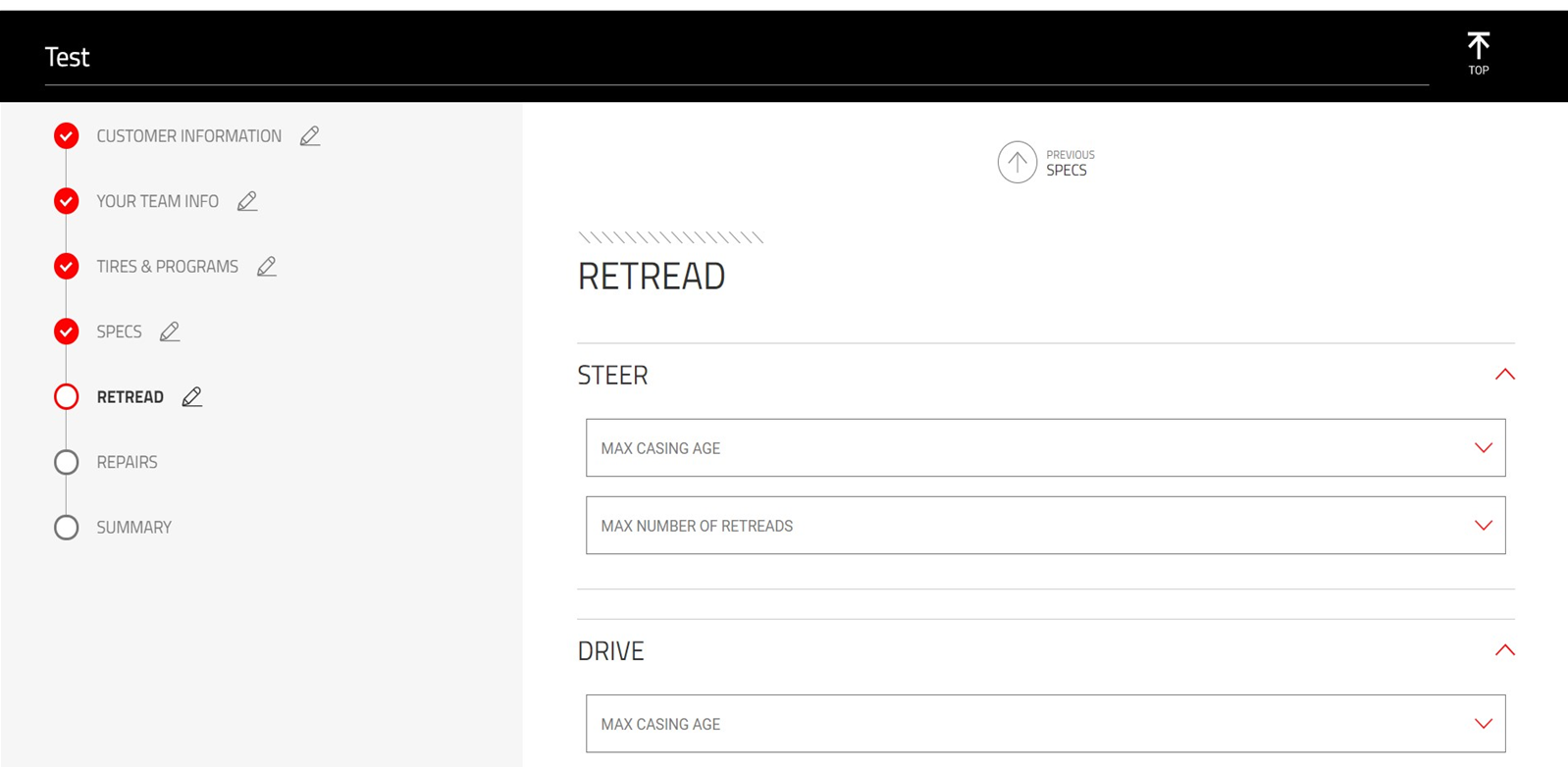 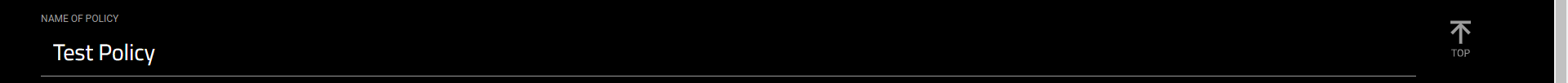 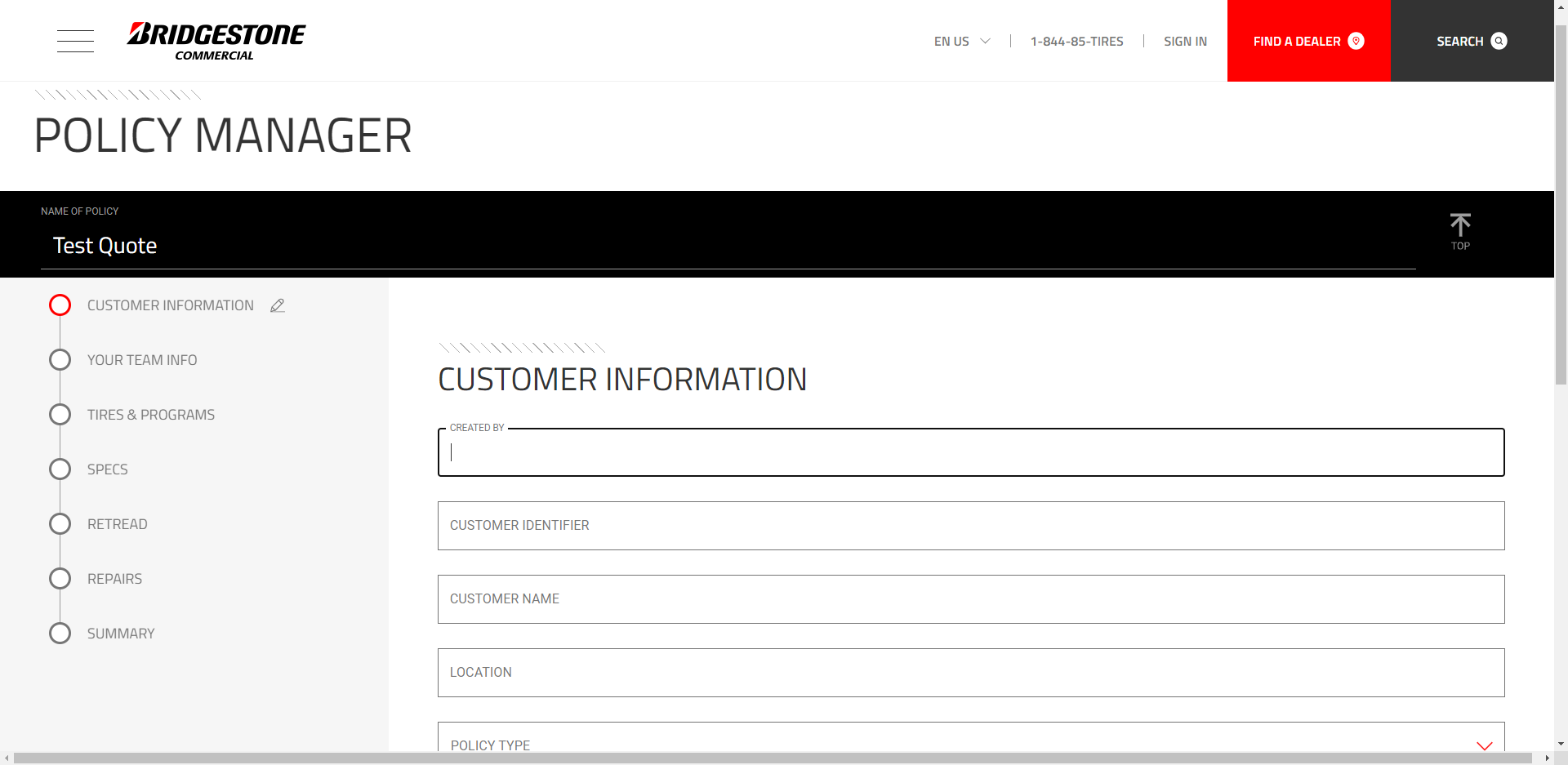 Within the Retread section, the policy can add the customers retread policy based  on tire position. Under each position, first select the Max Casing  Age drop down.
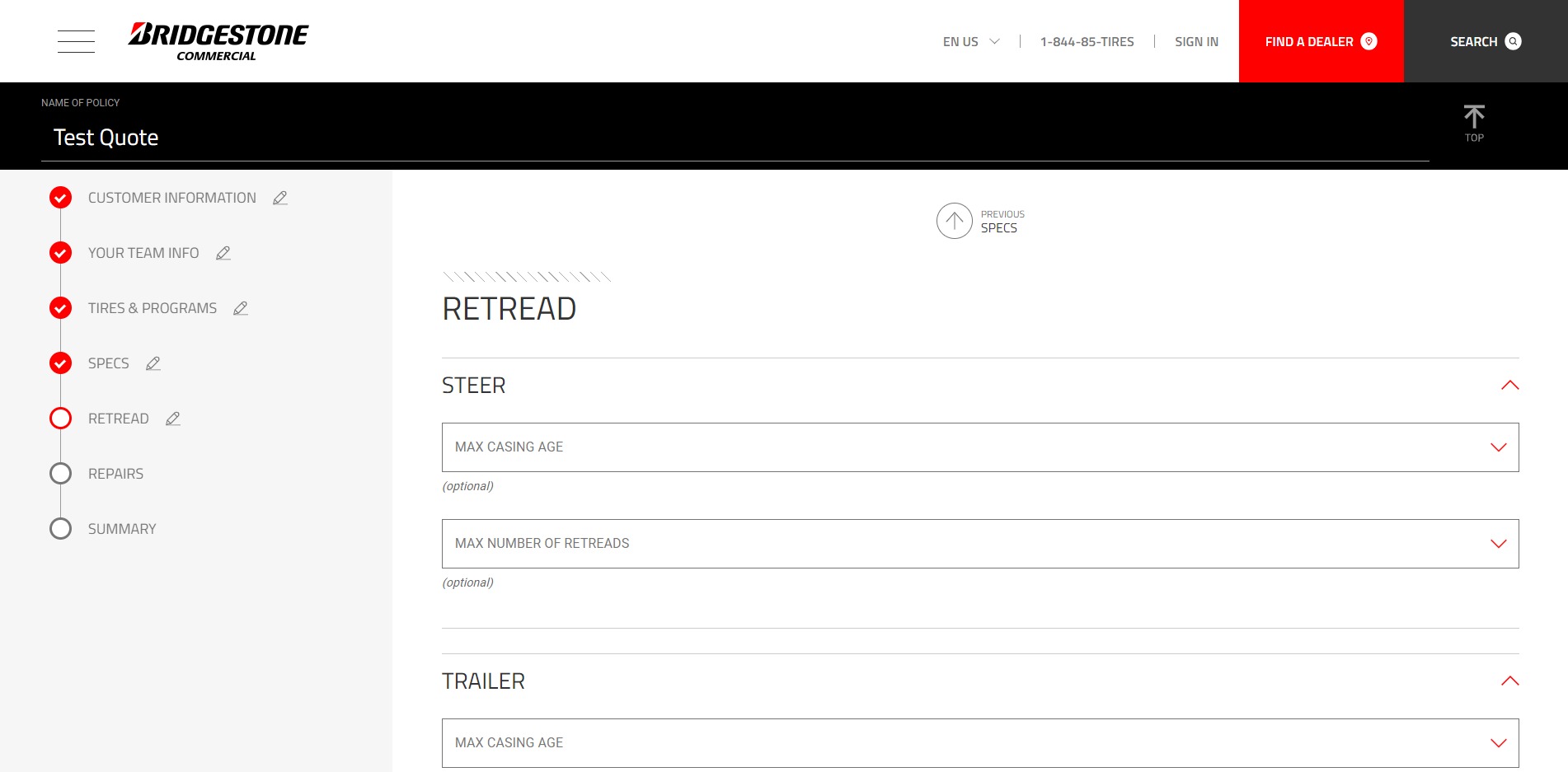 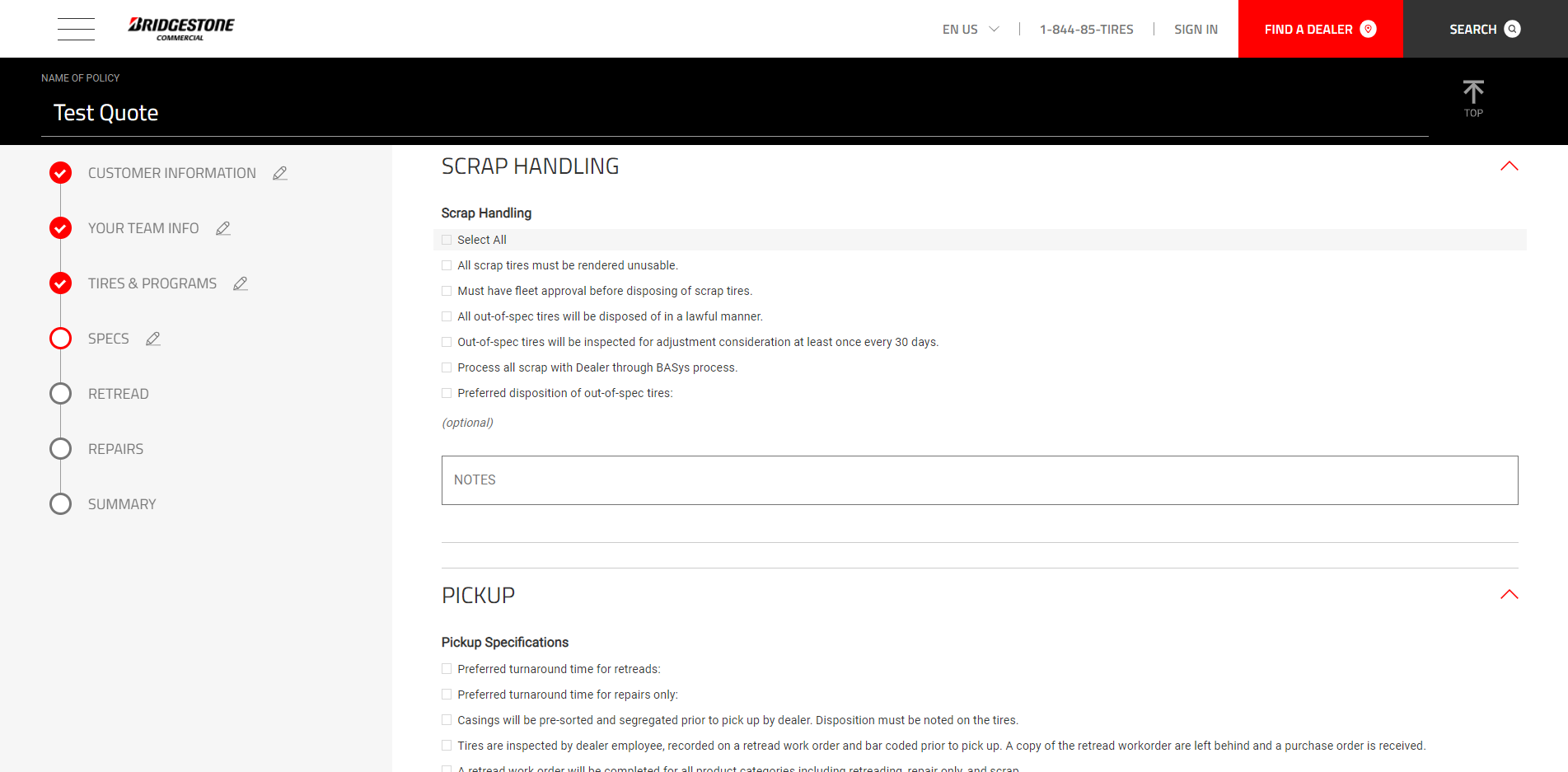 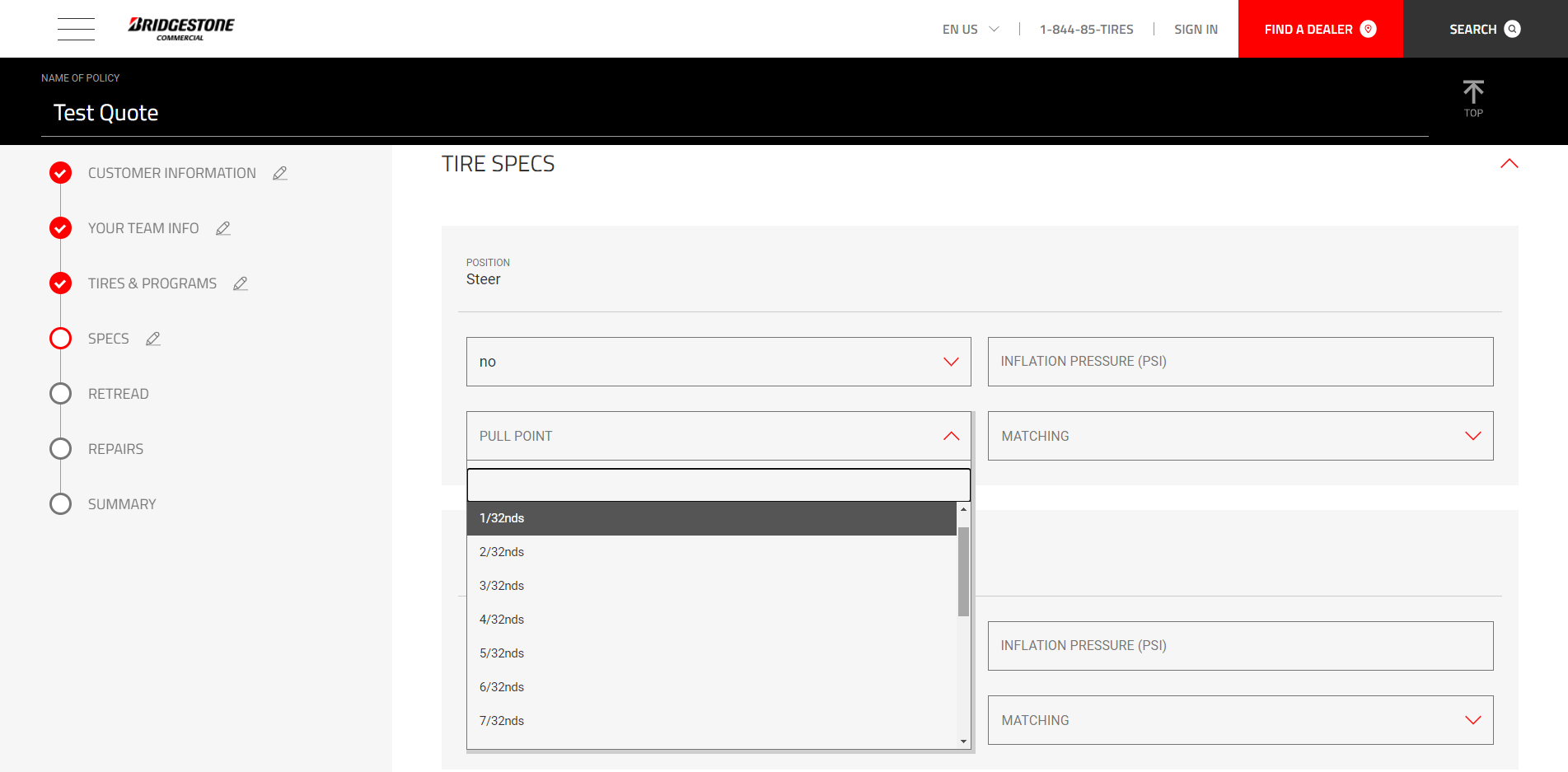 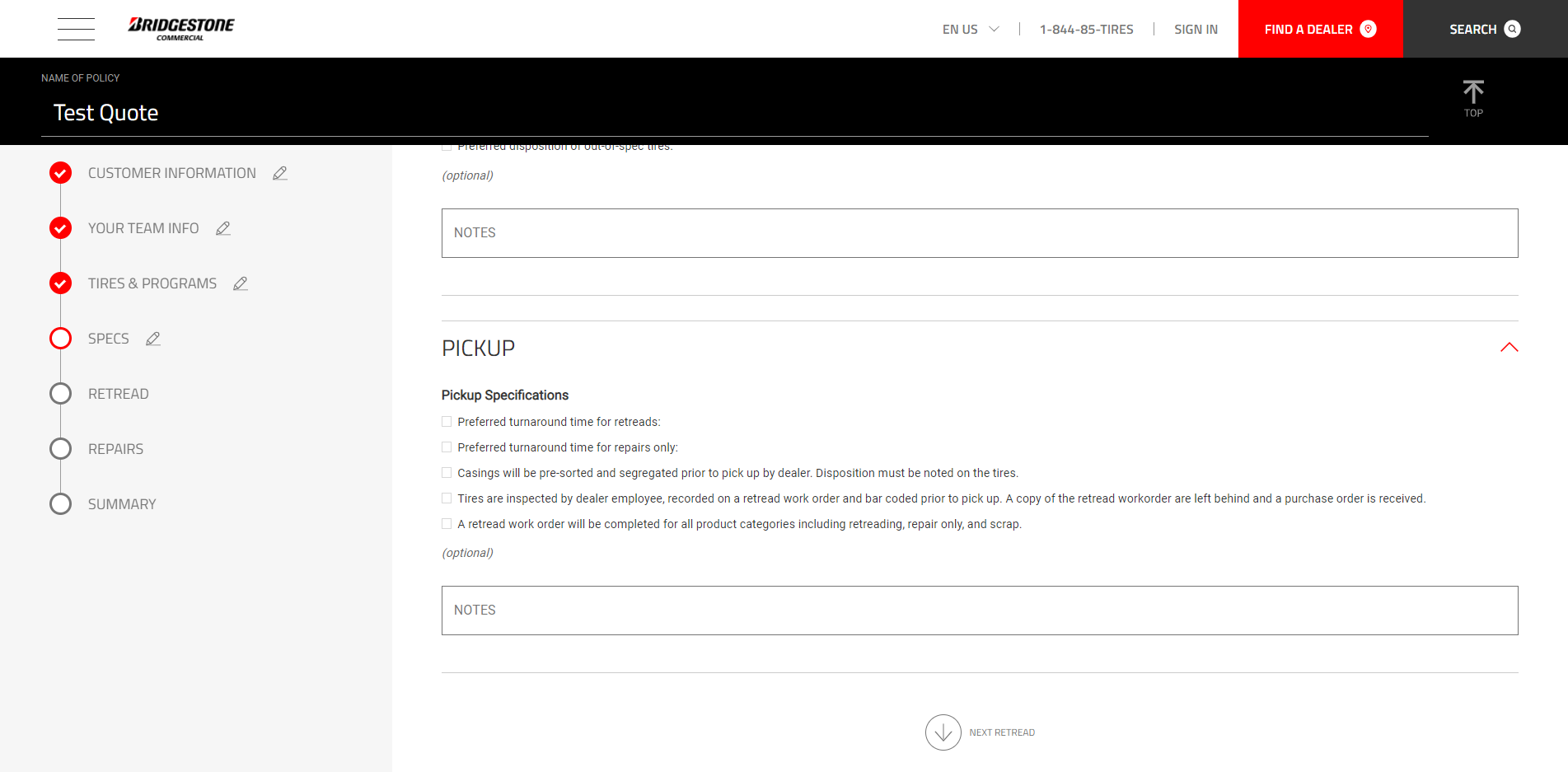 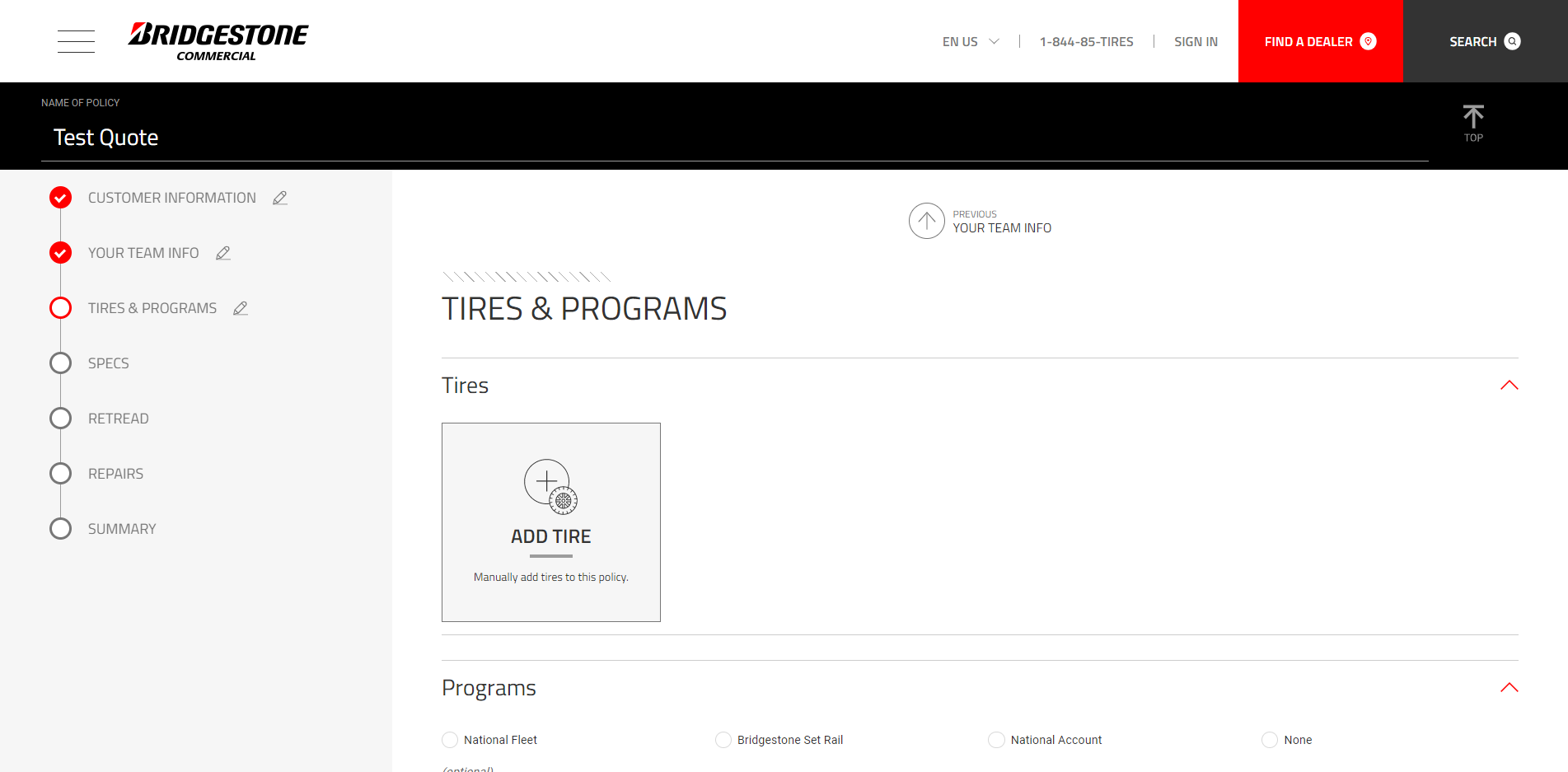 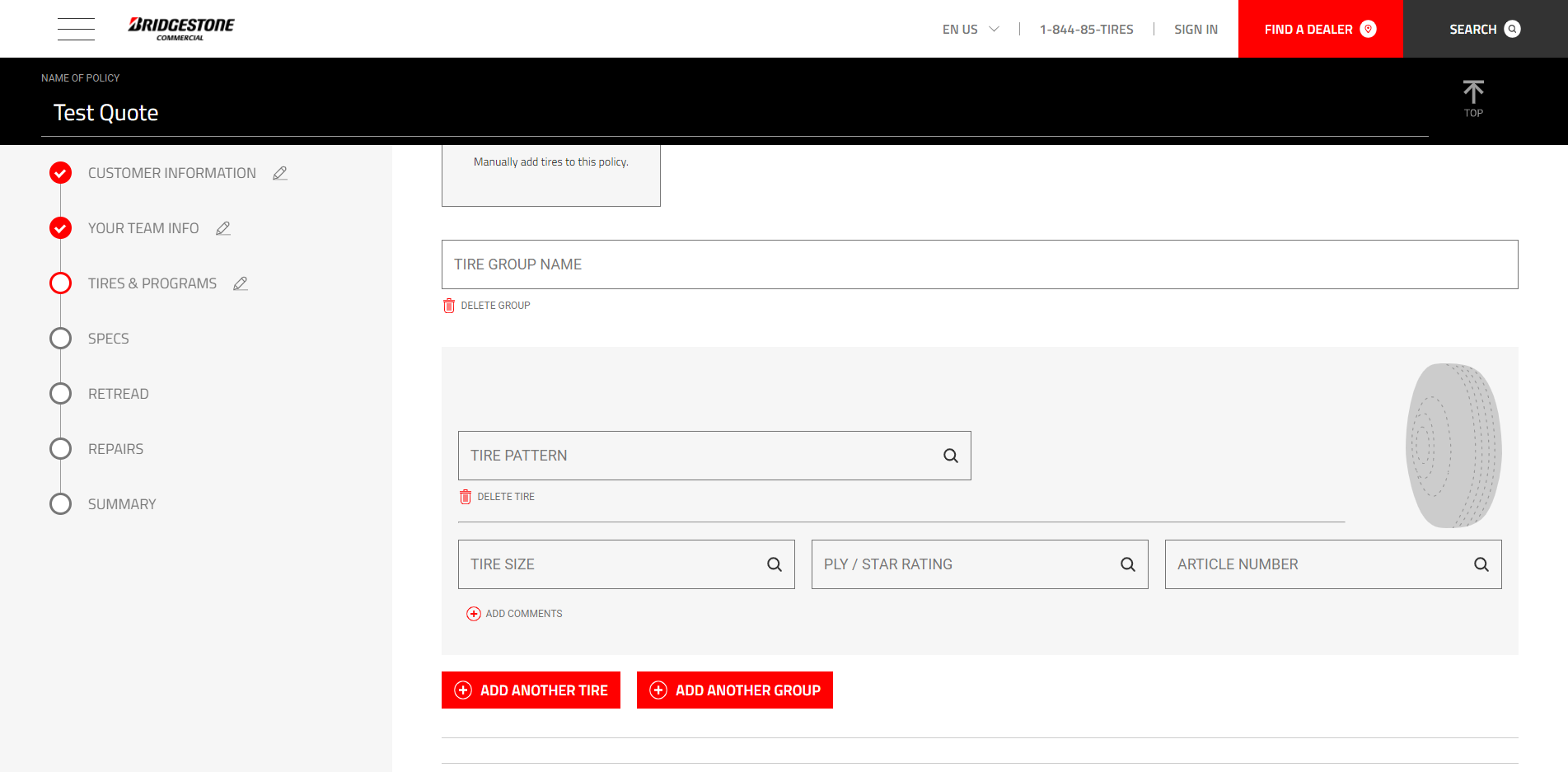 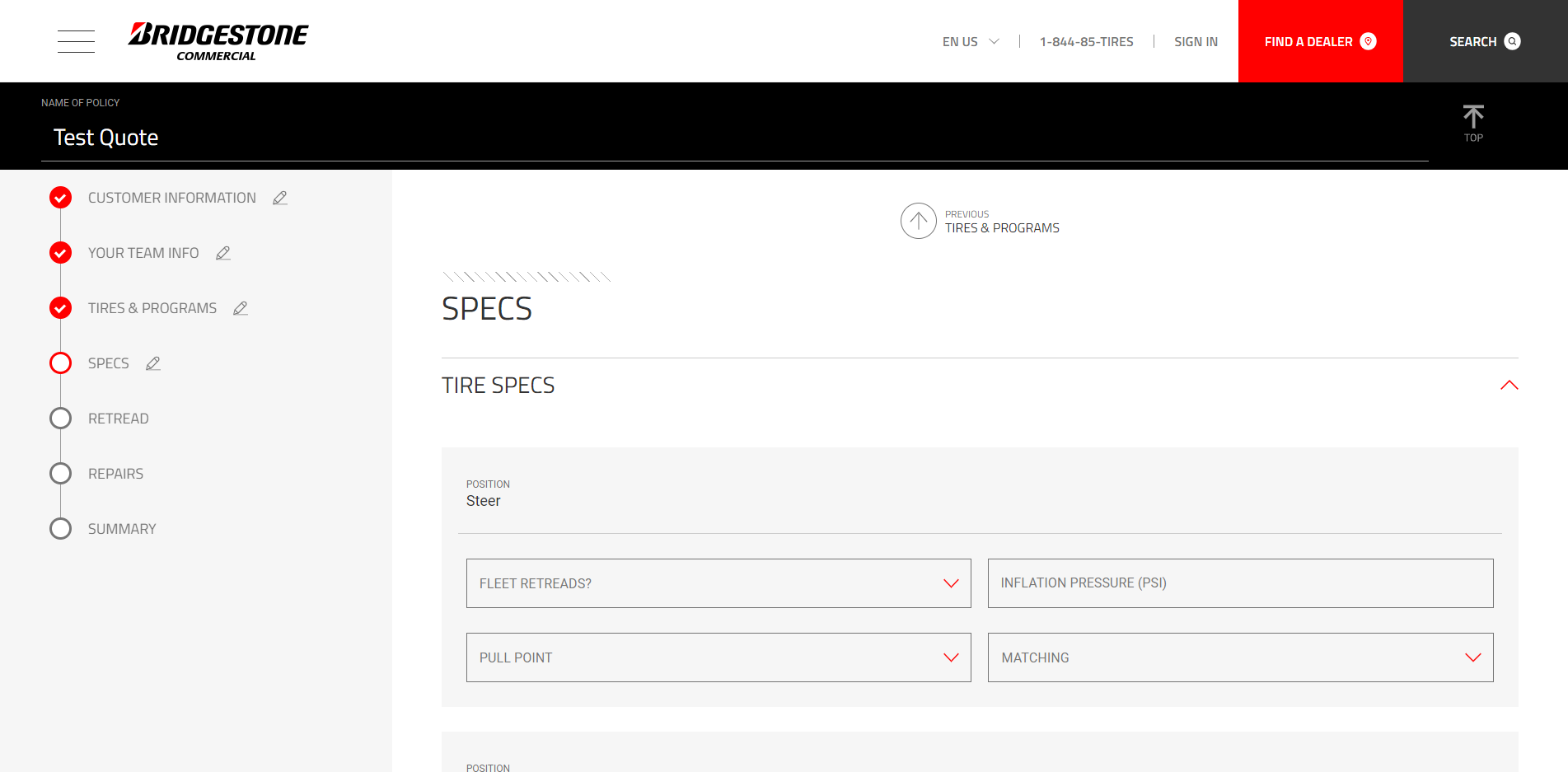 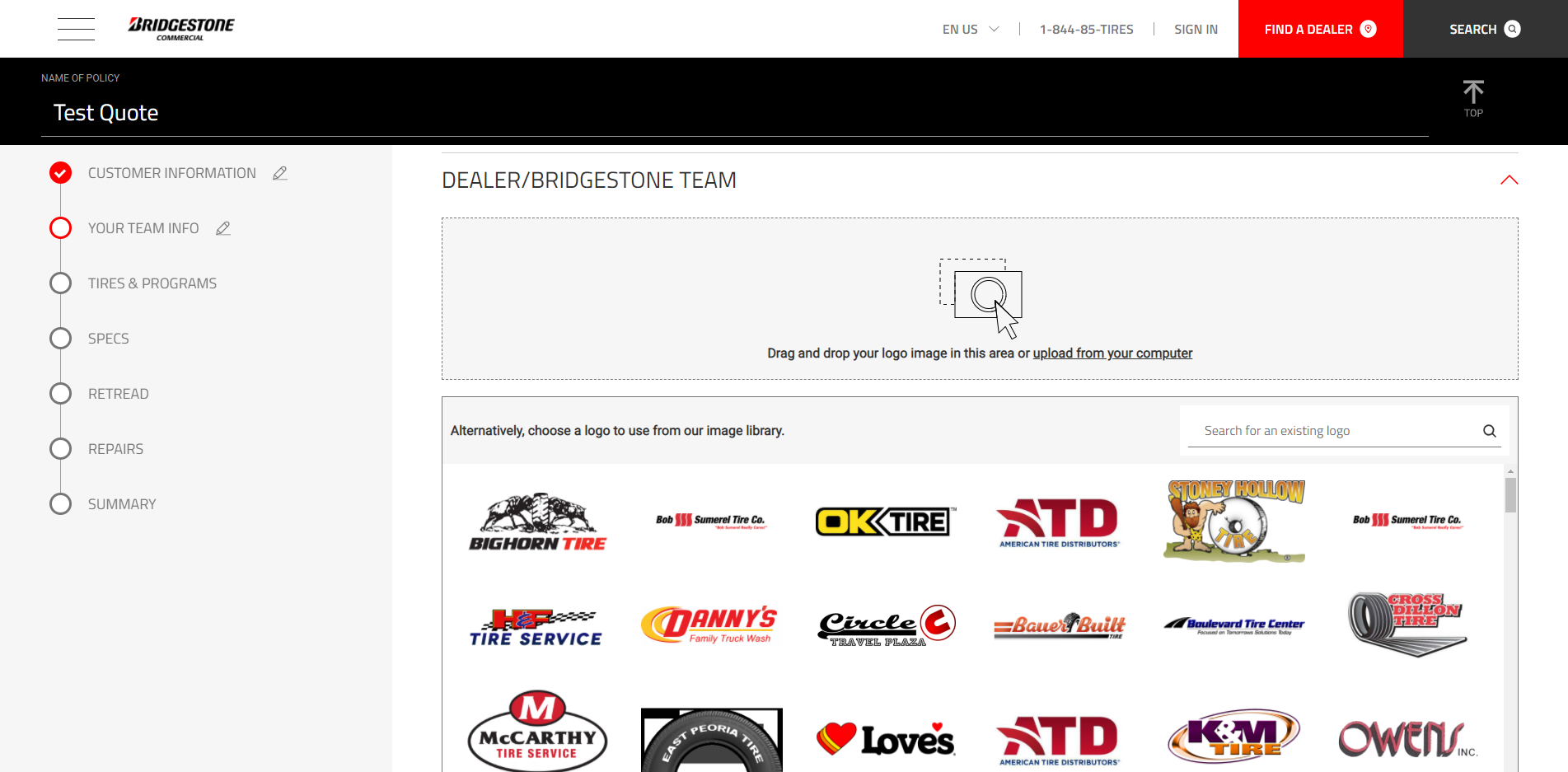 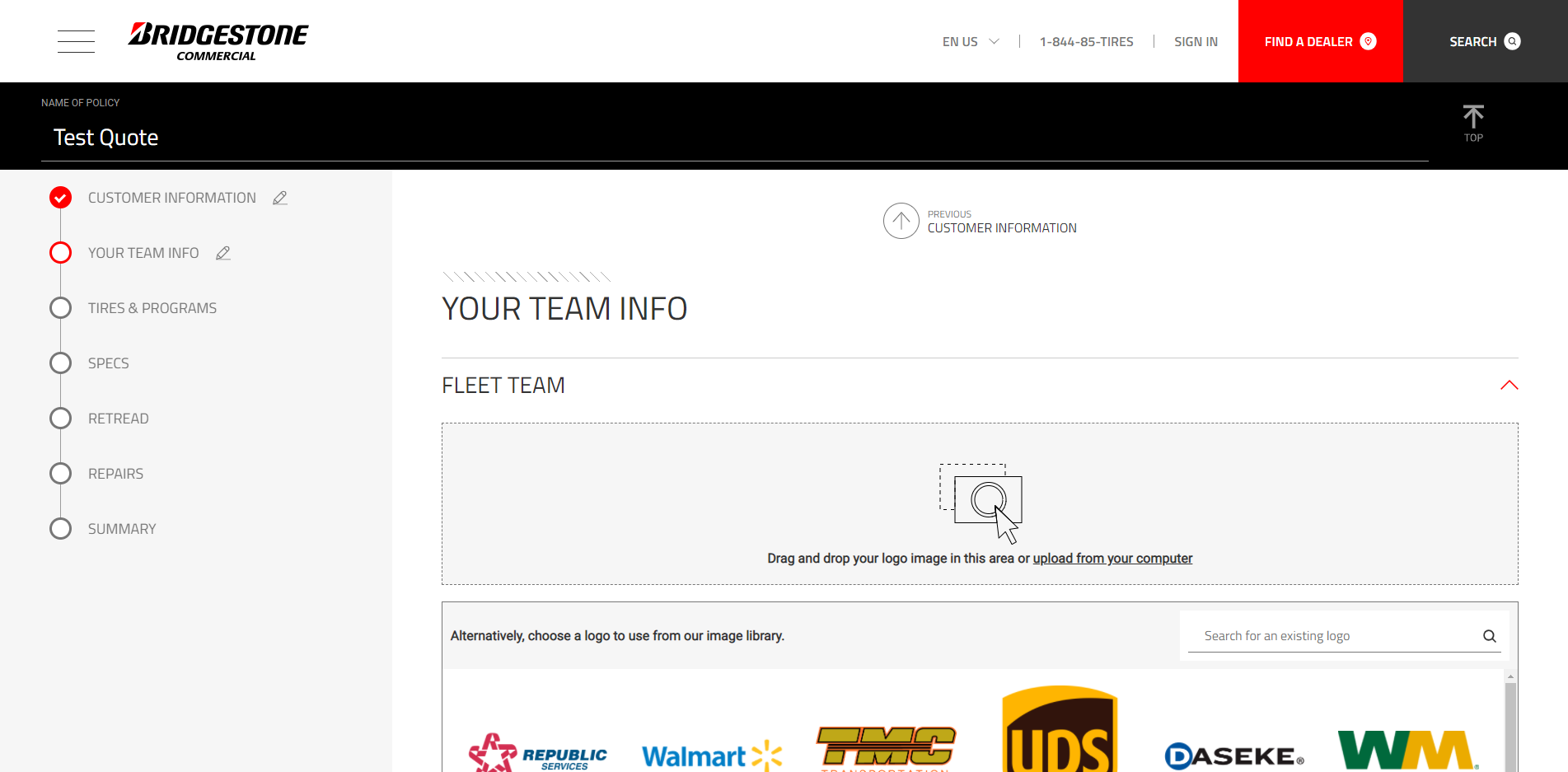 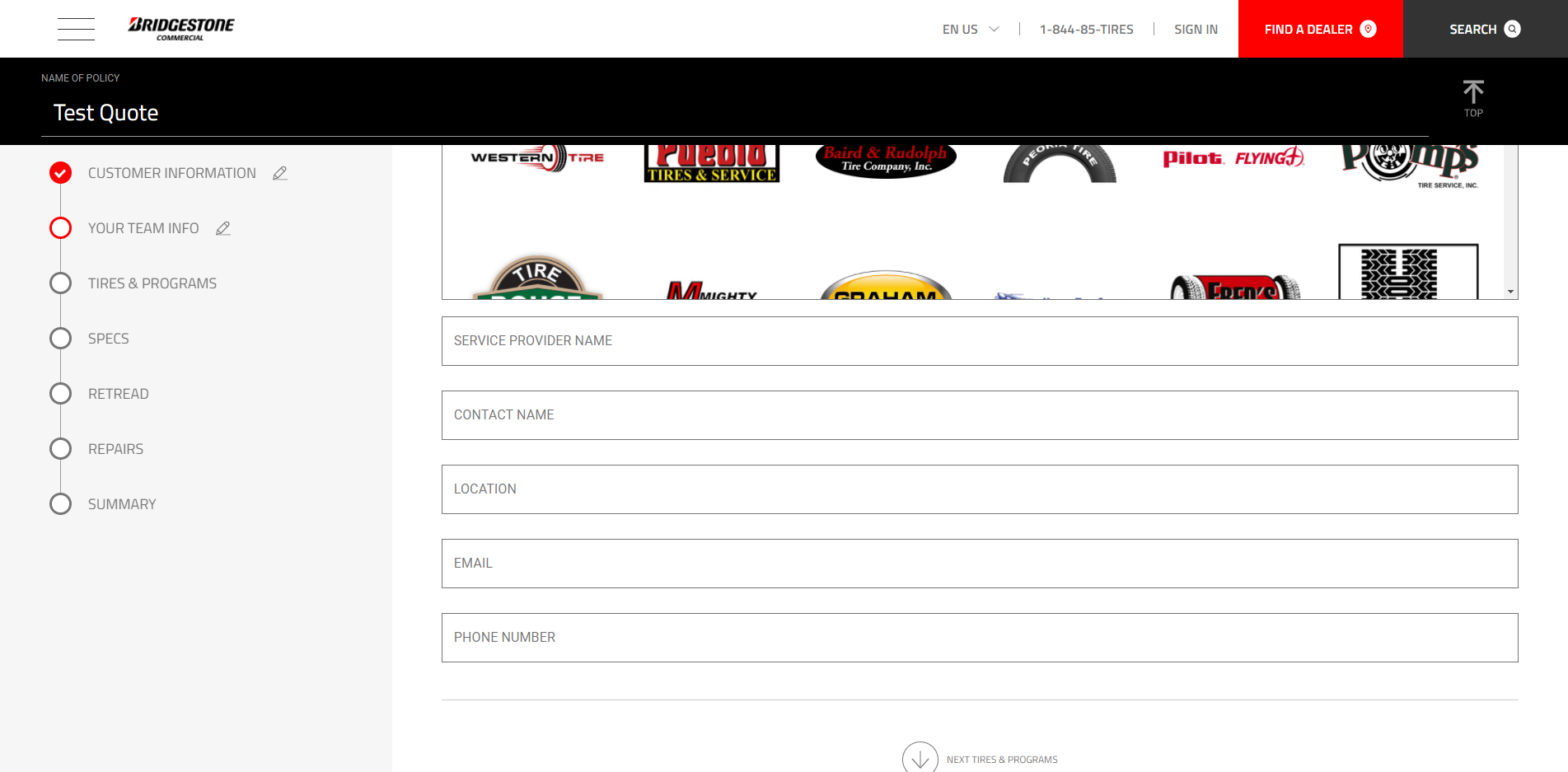 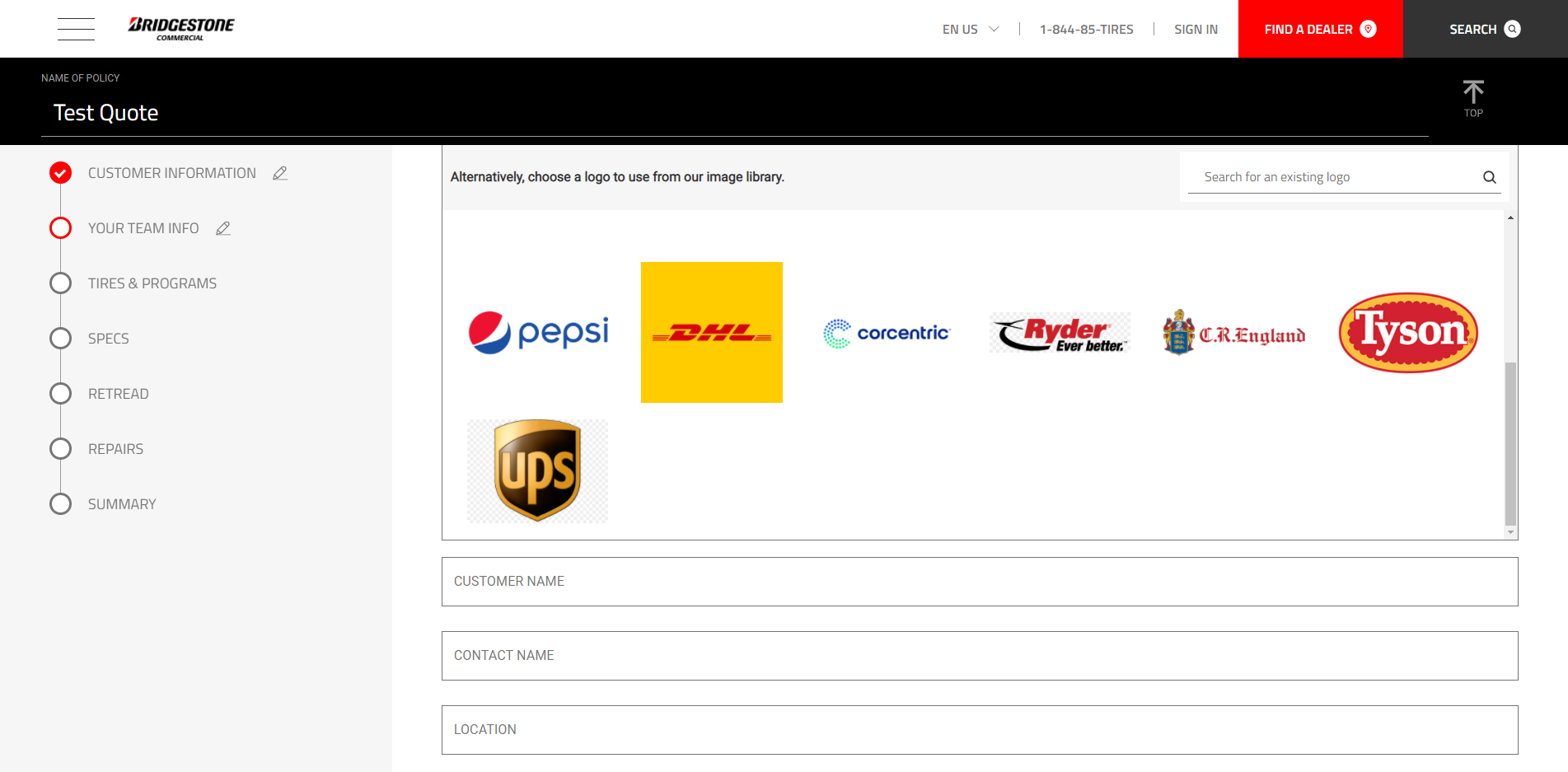 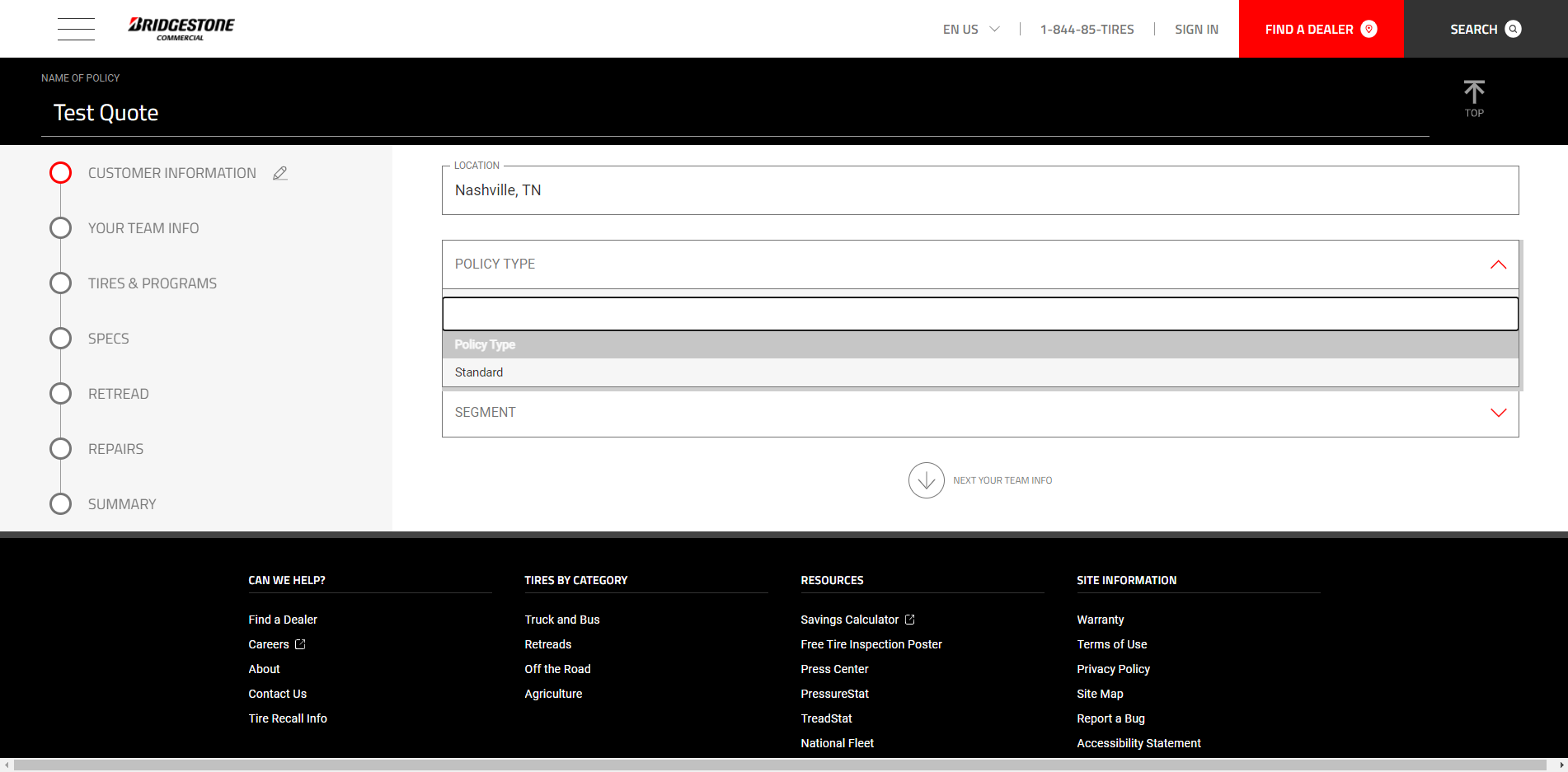 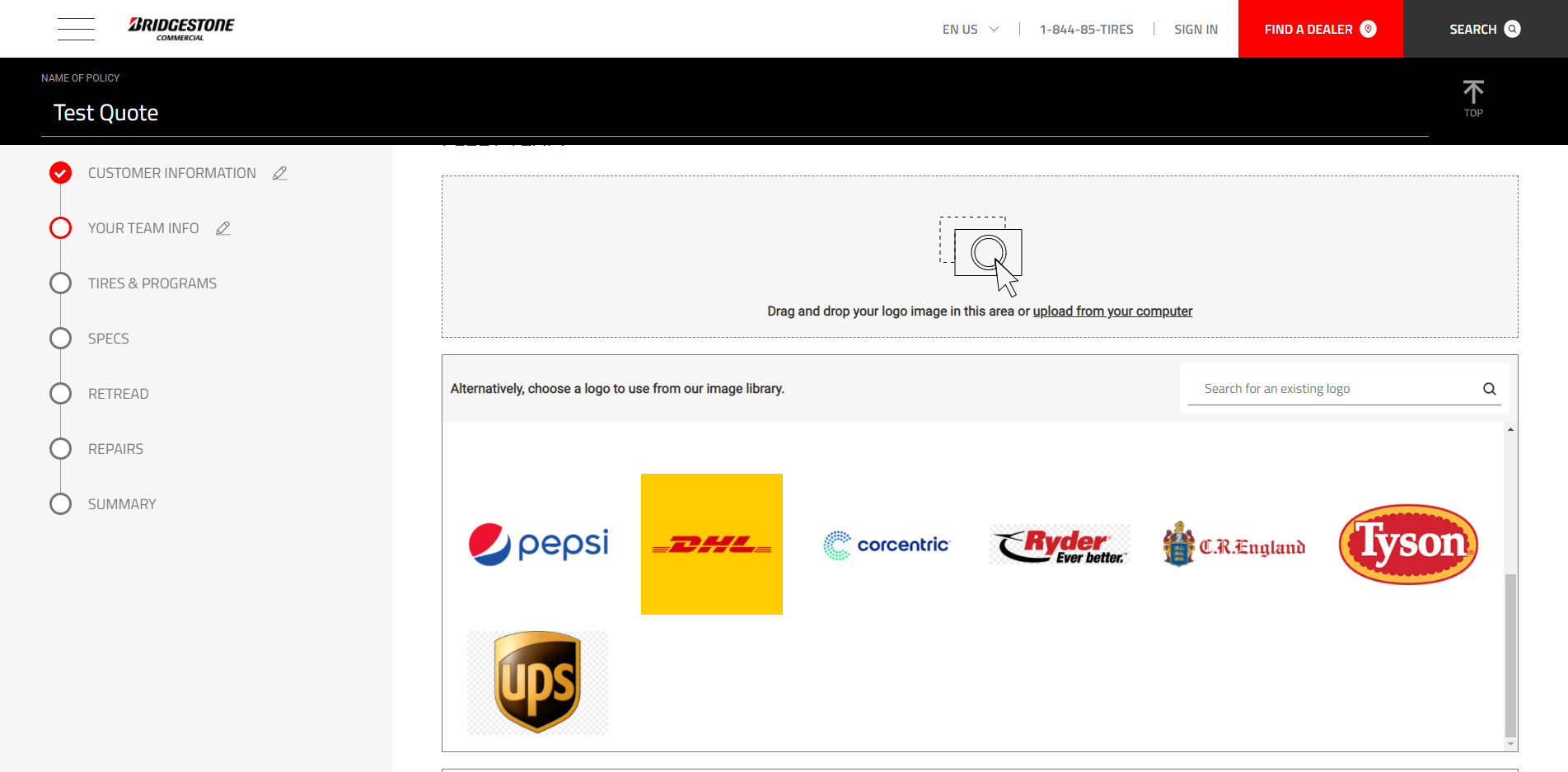 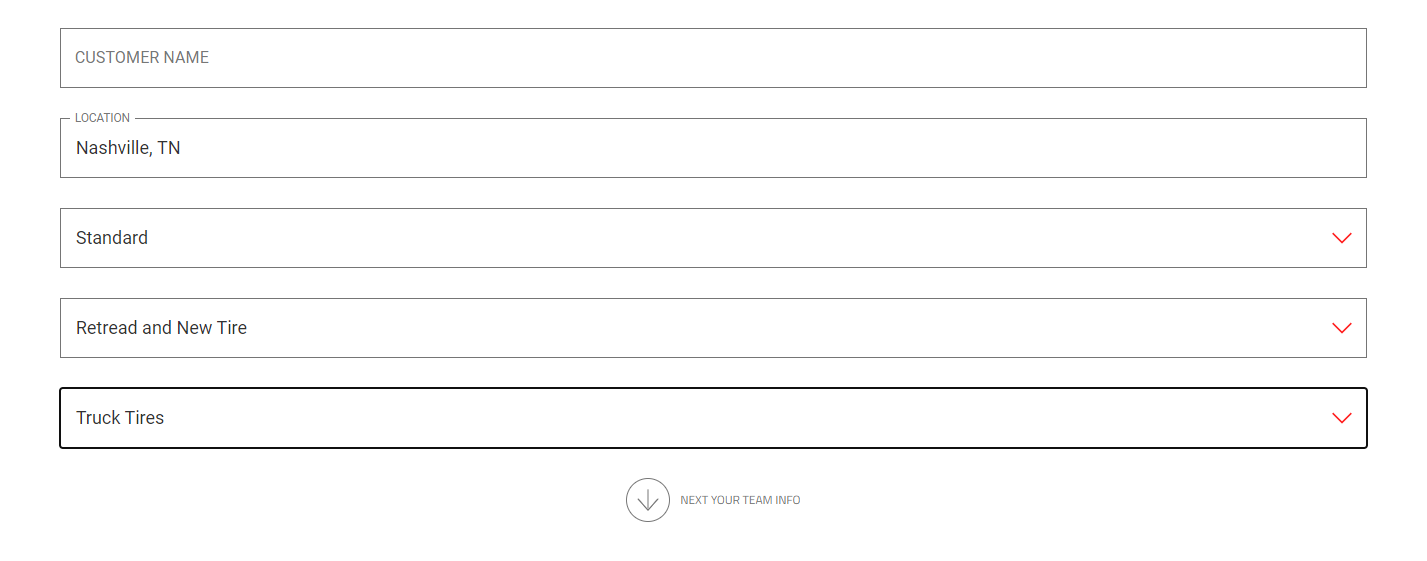 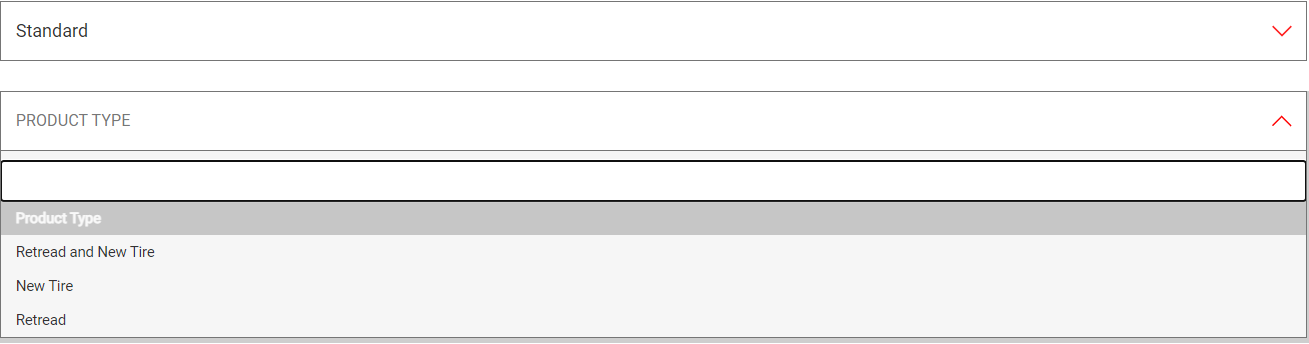 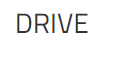 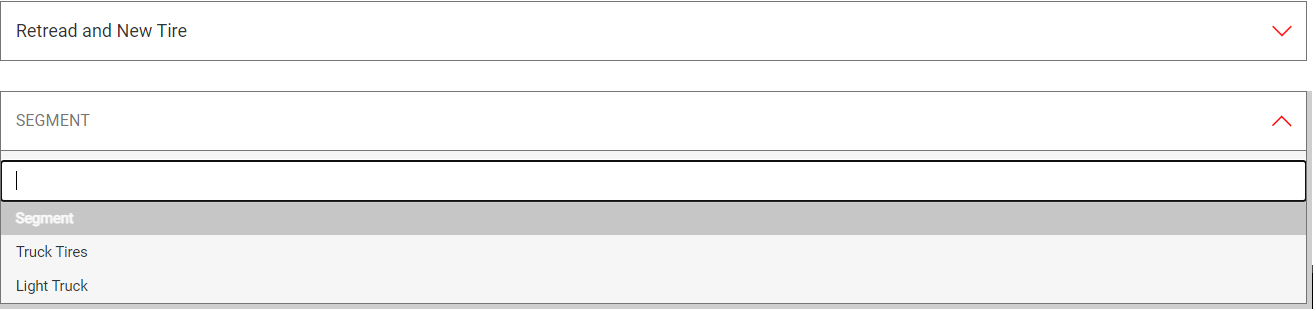 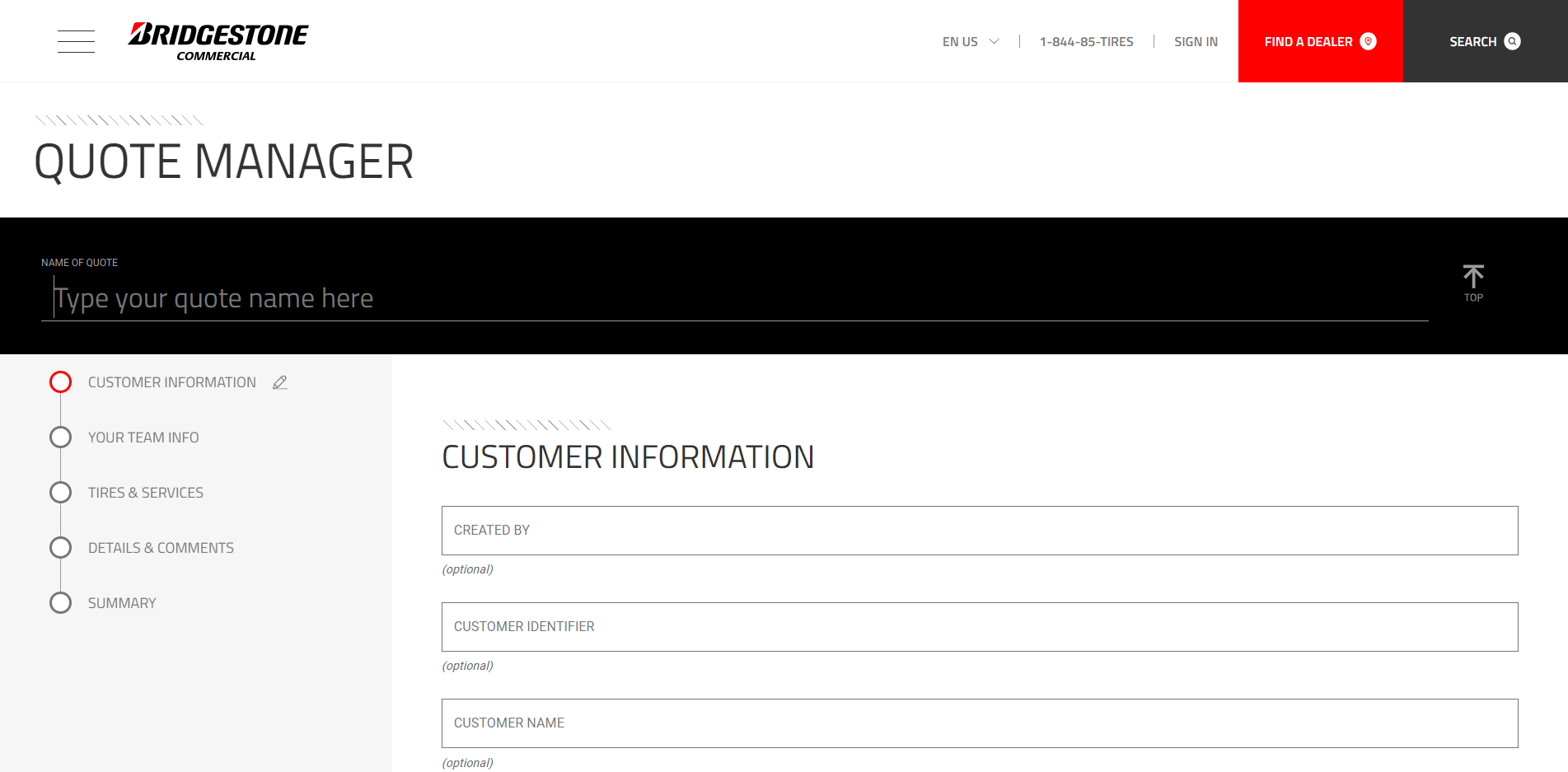 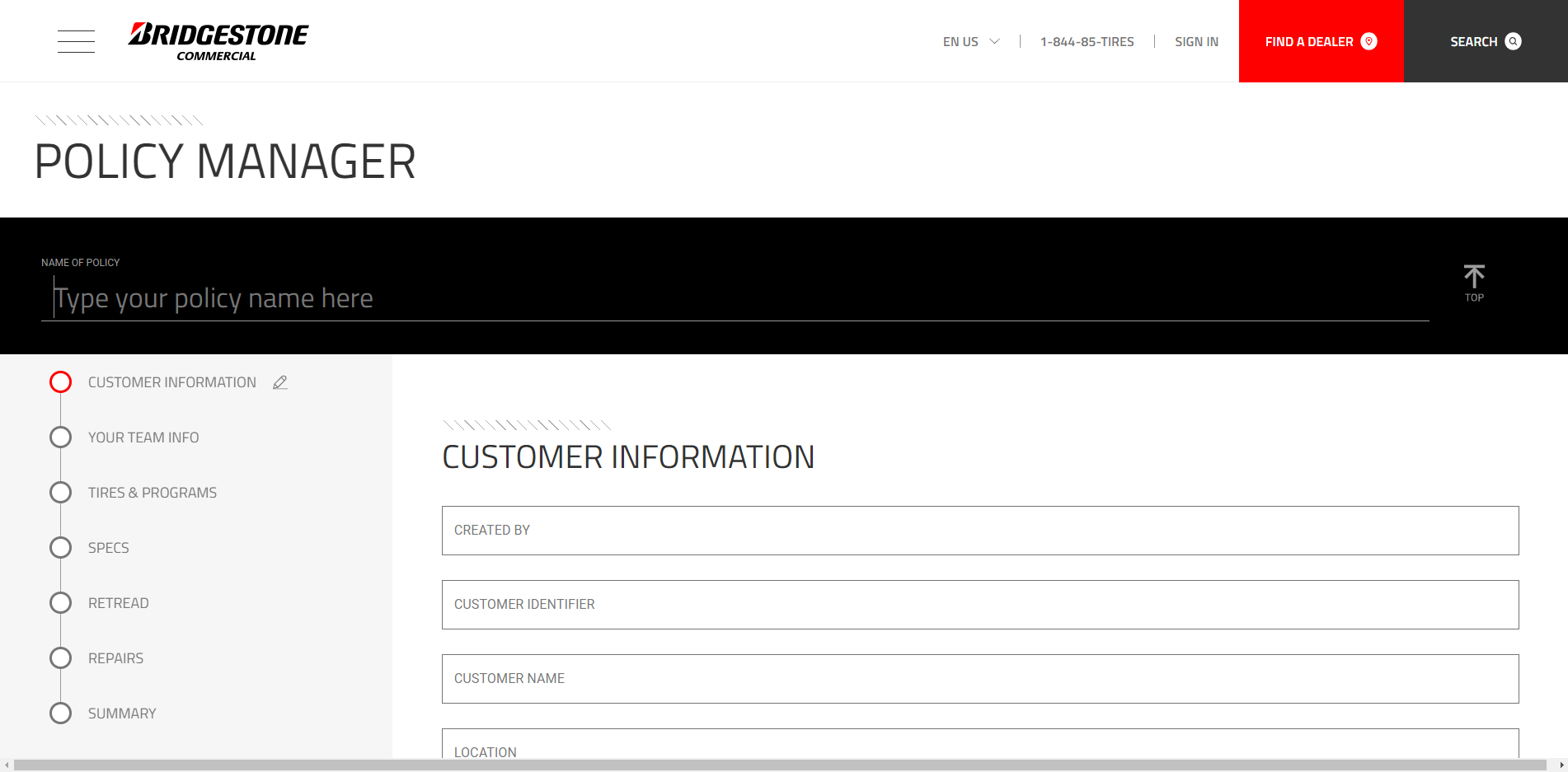 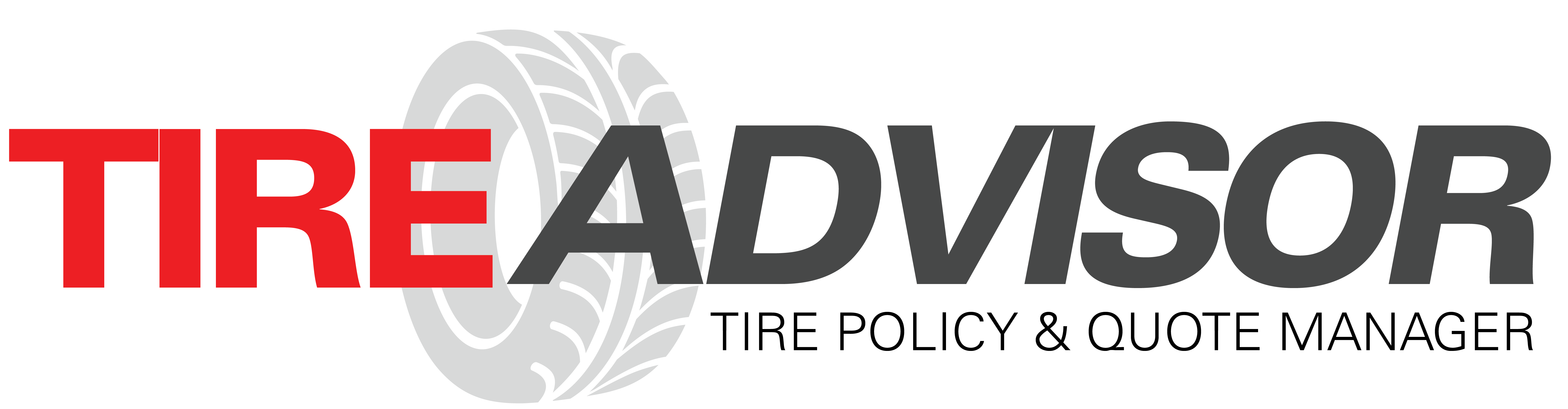 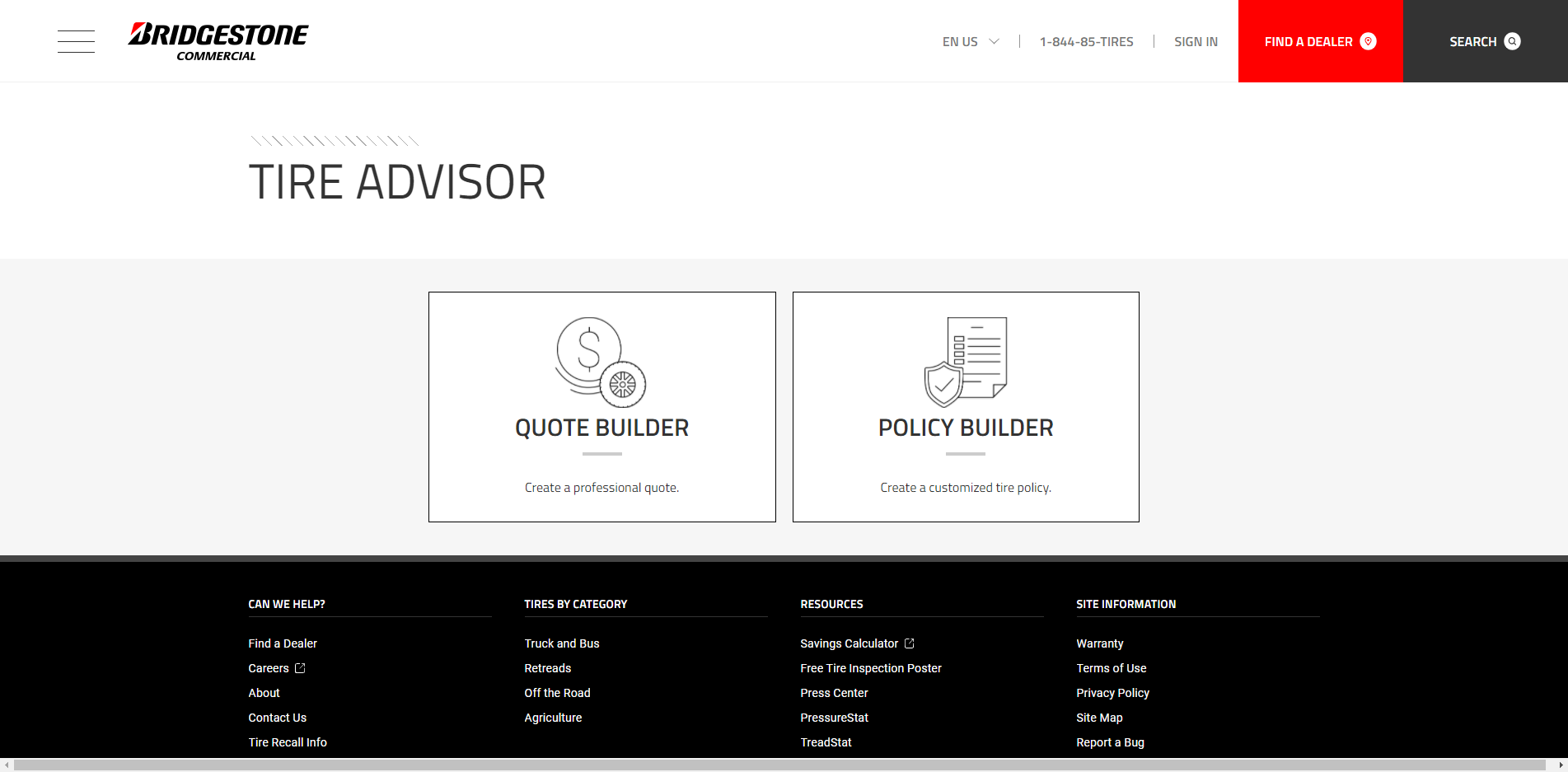 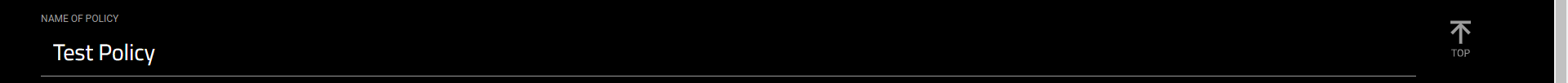 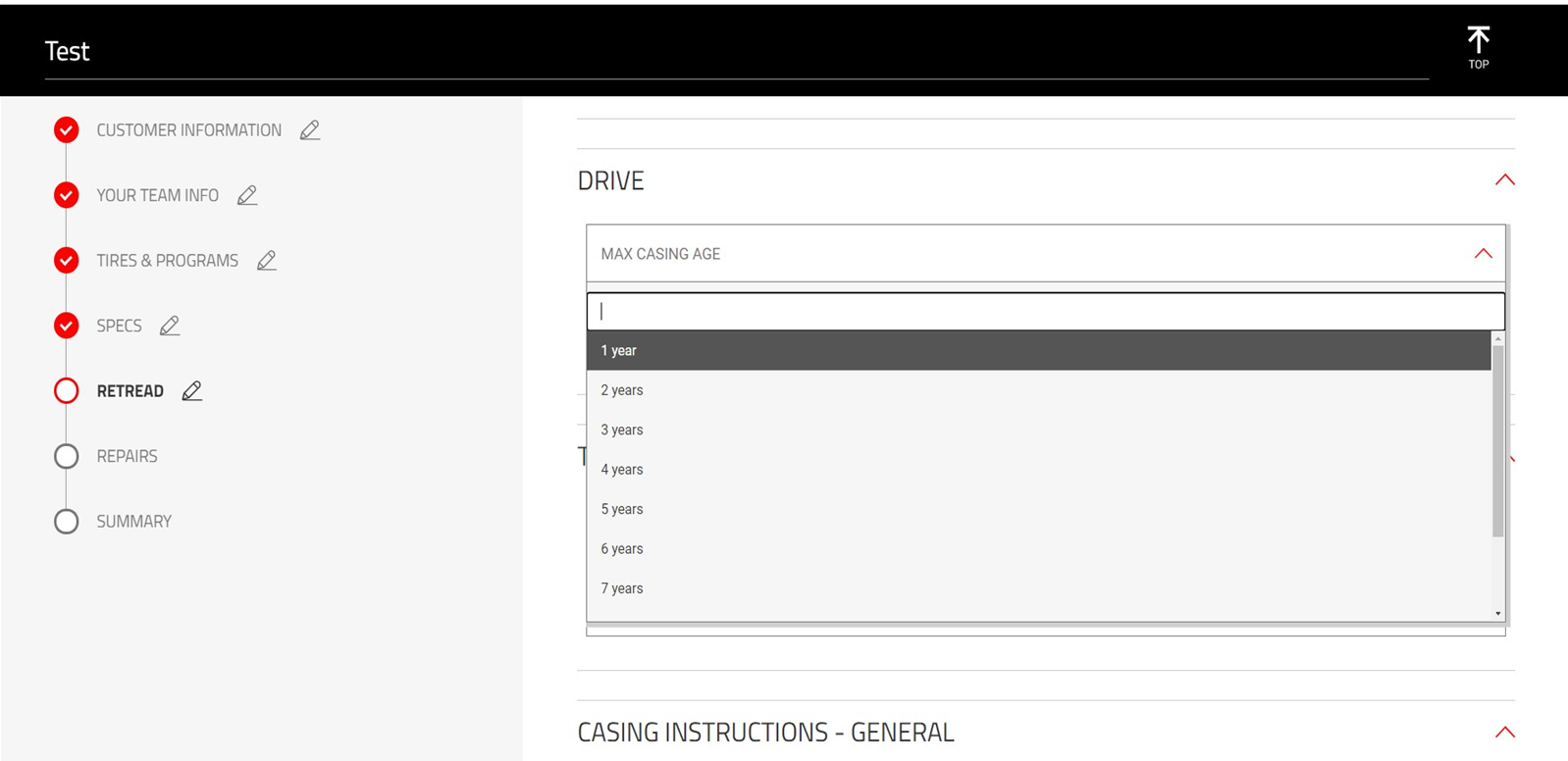 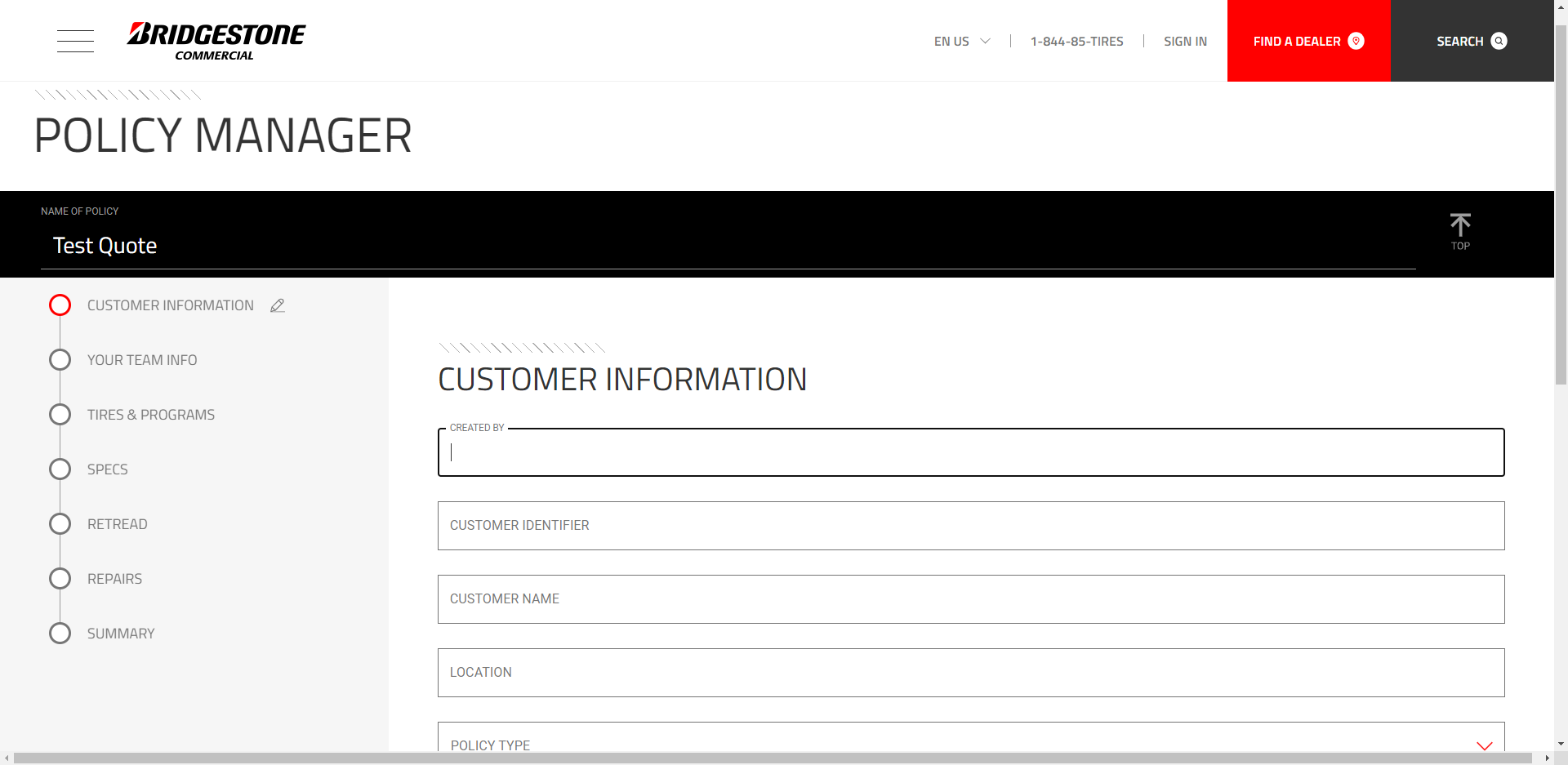 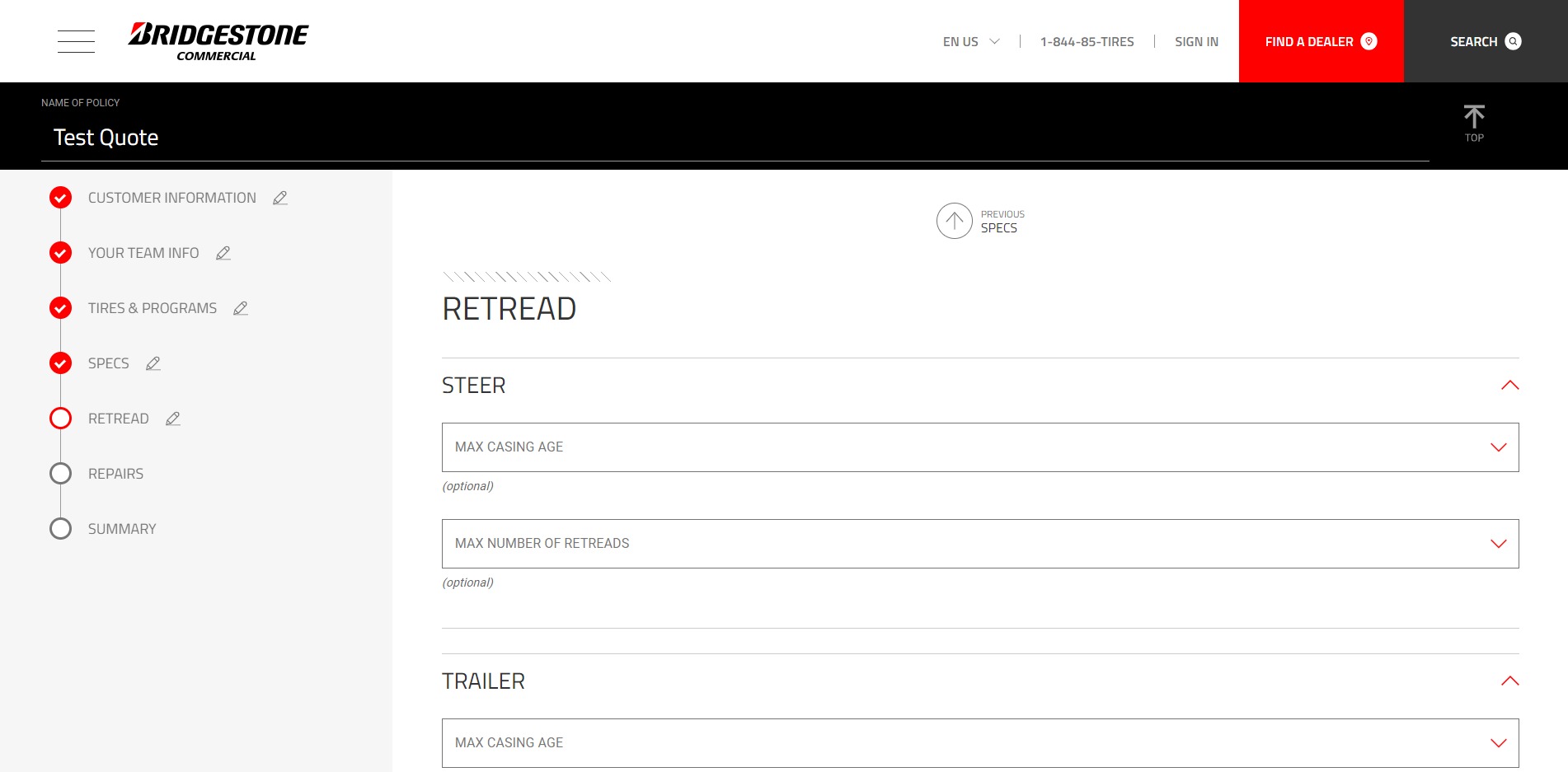 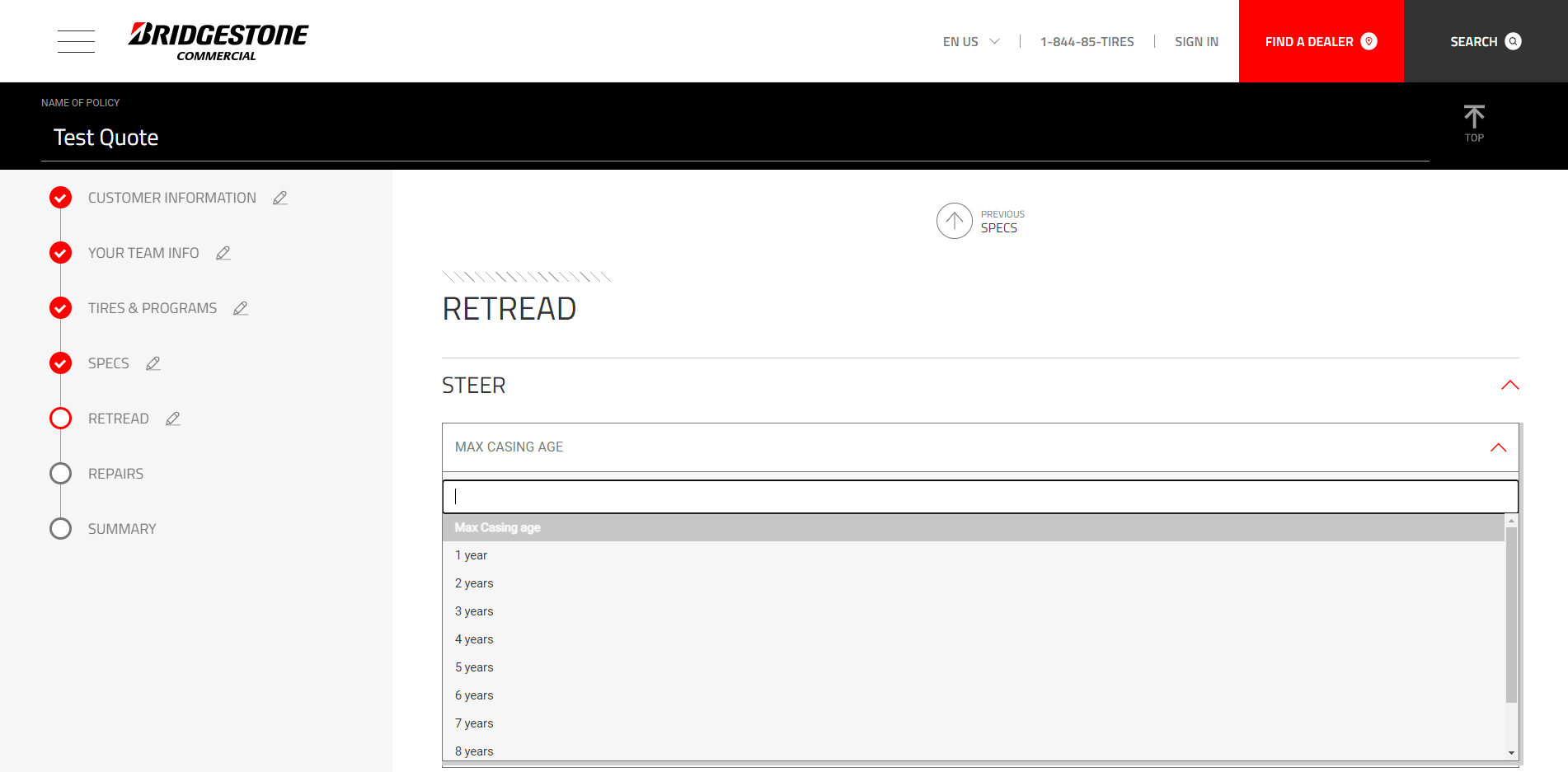 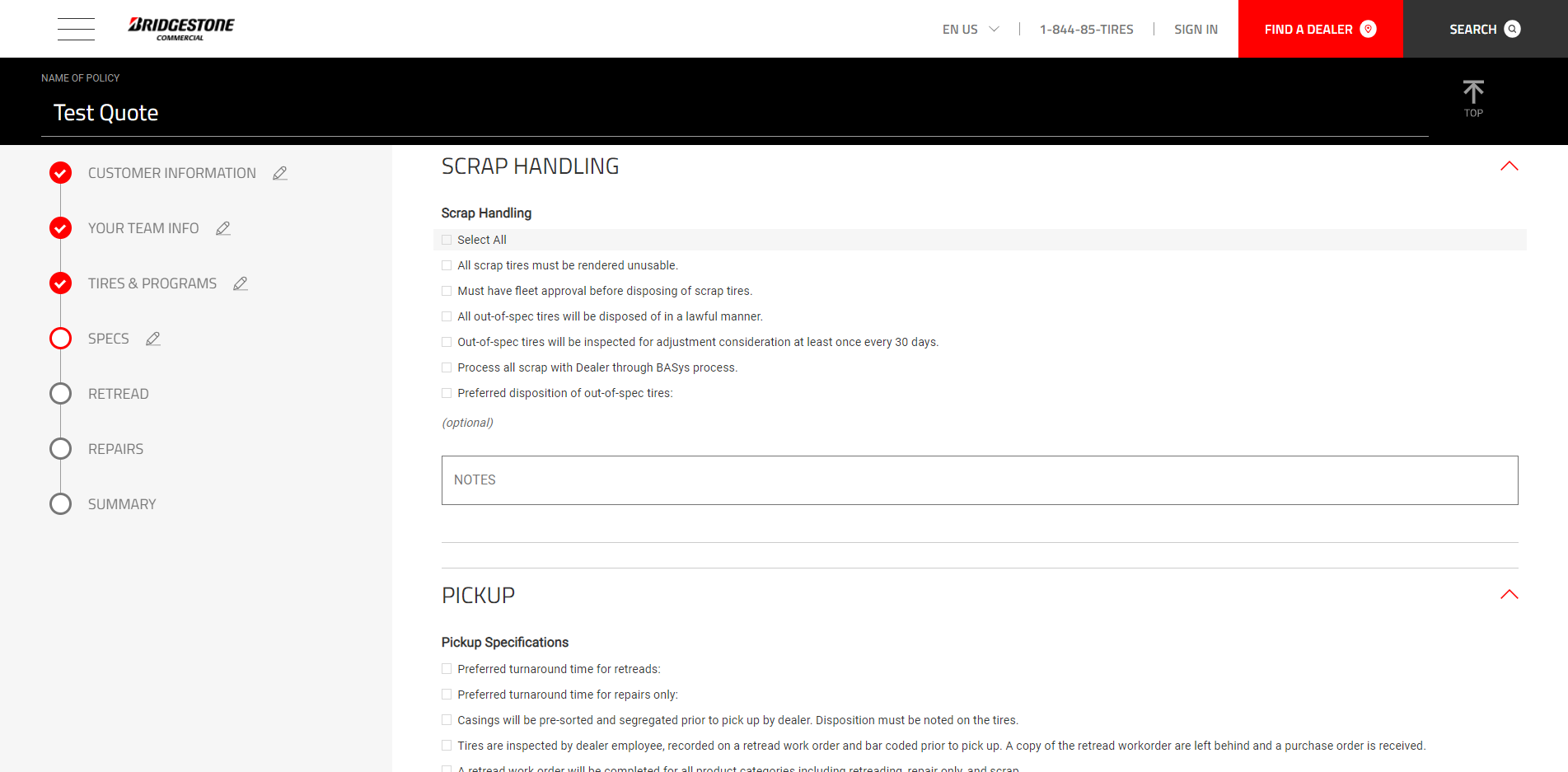 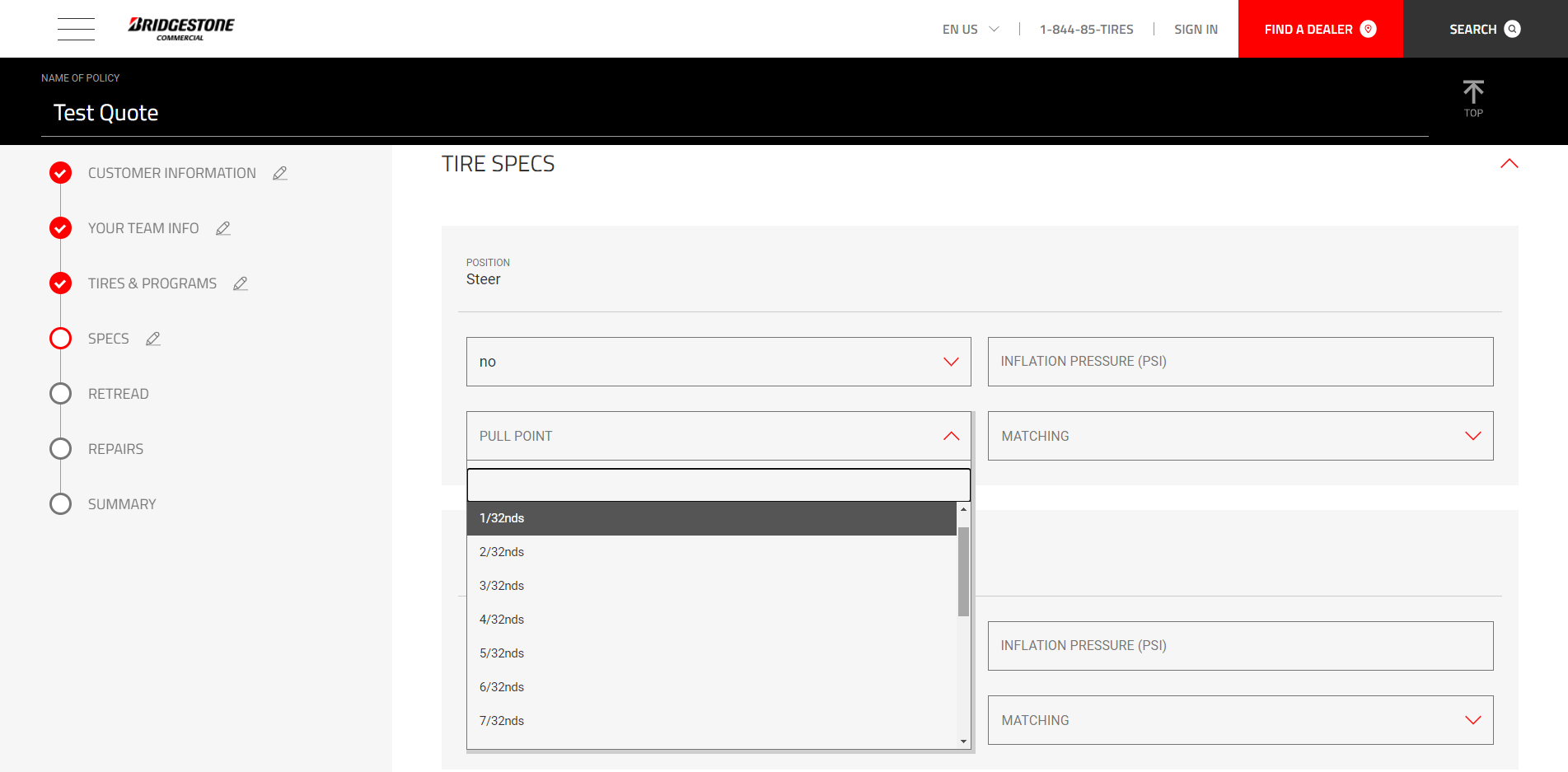 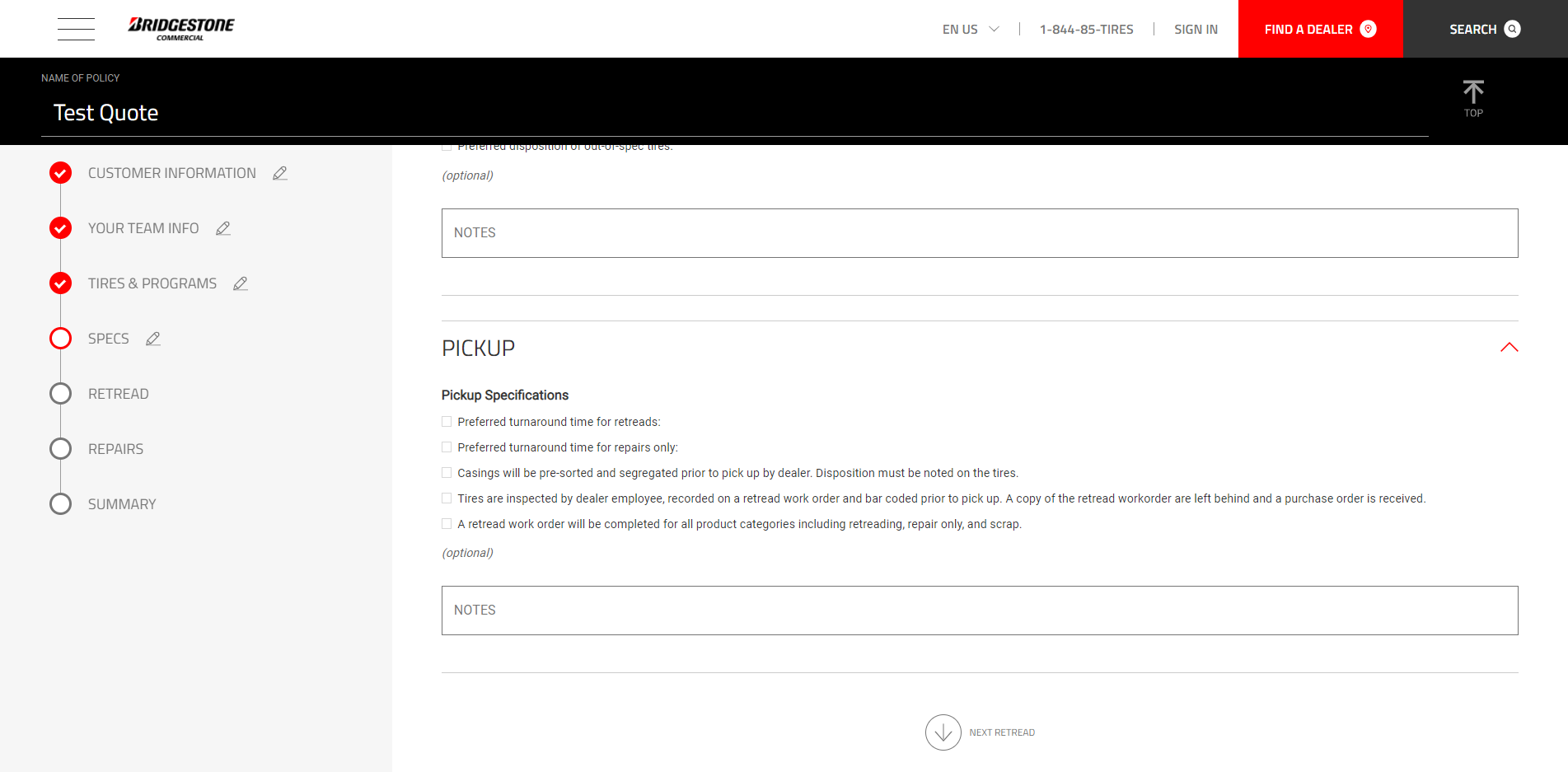 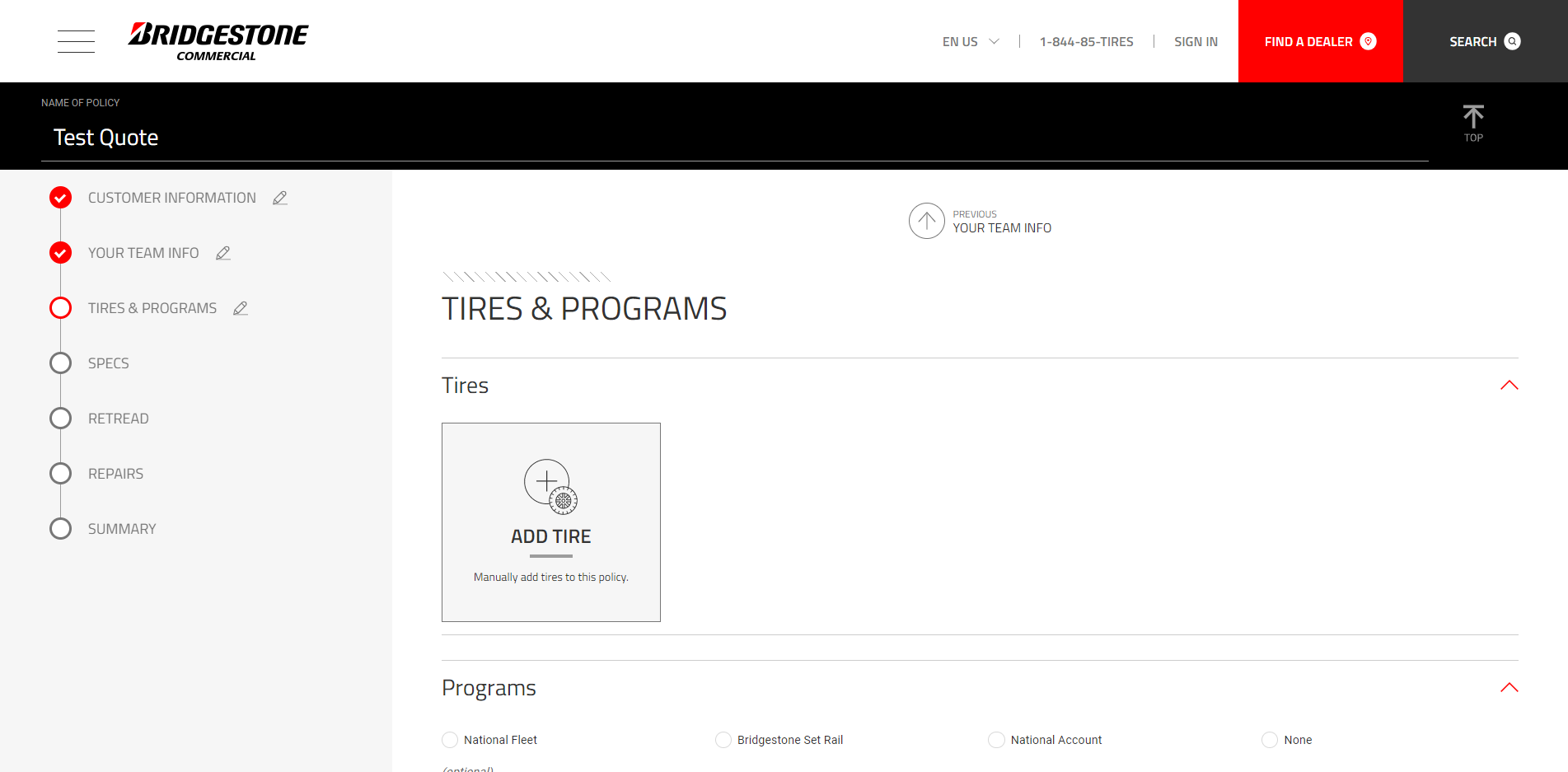 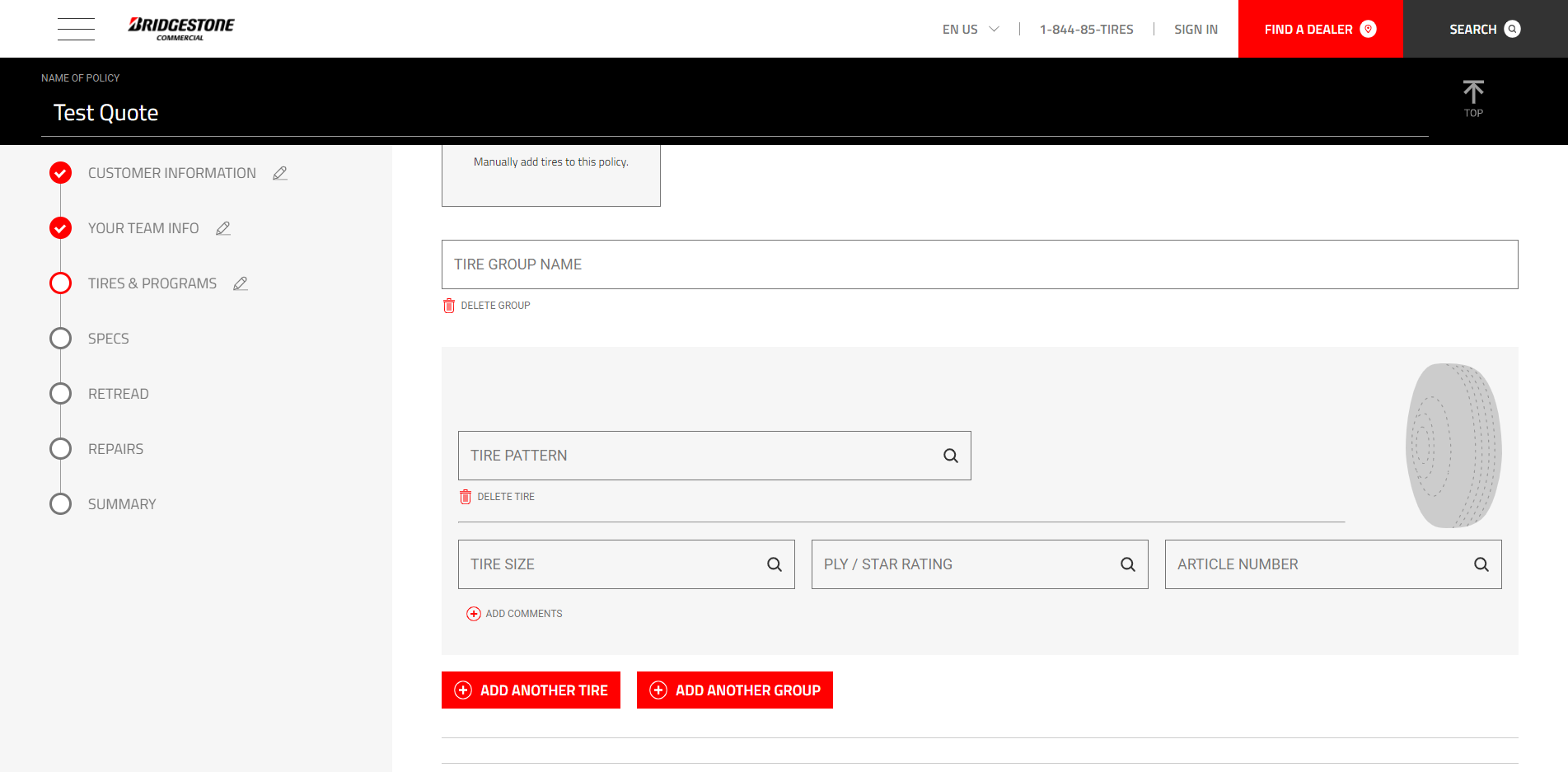 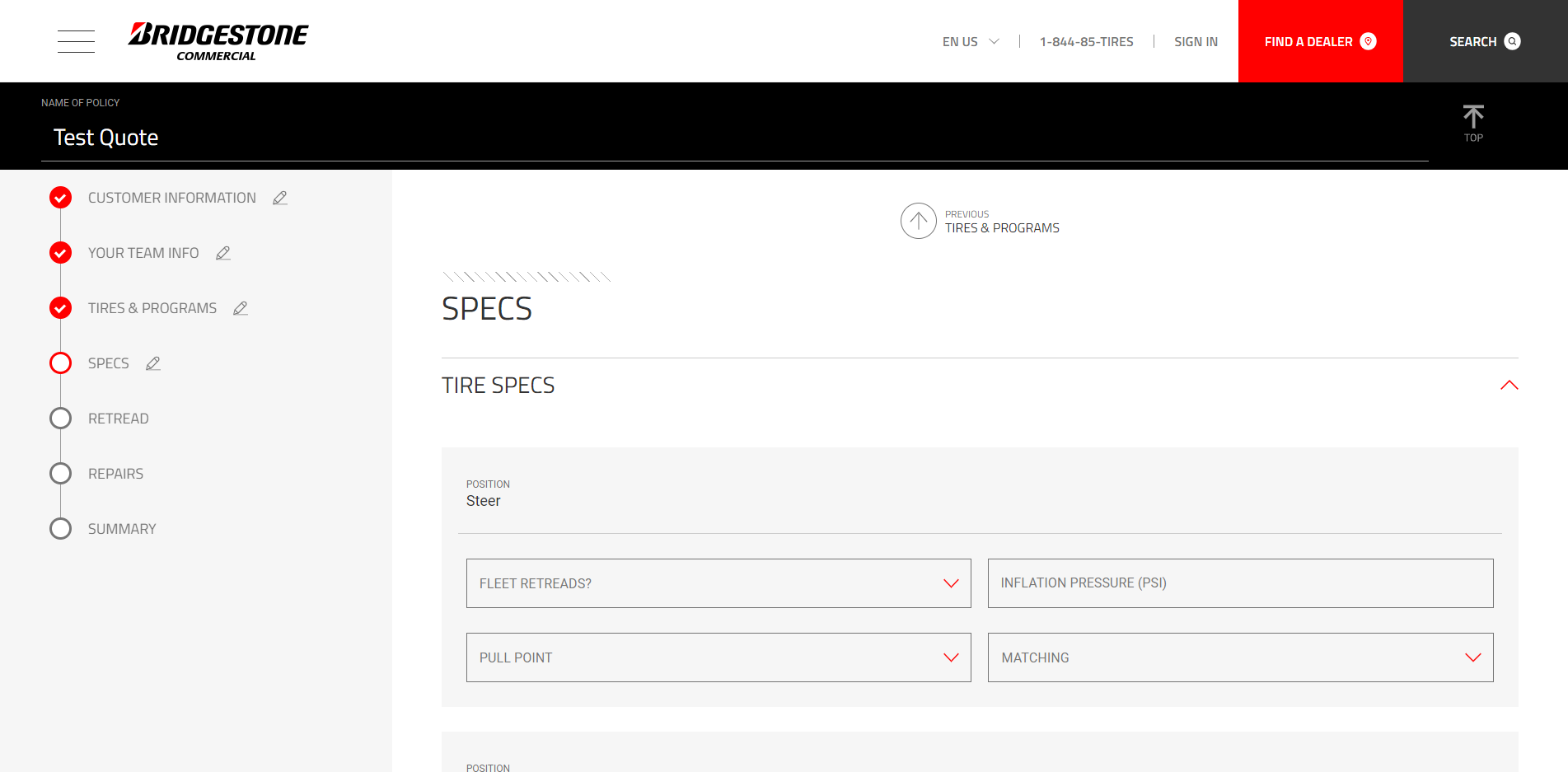 Ensure we’re entering the correct information for the customer to    accurately detail the policy.
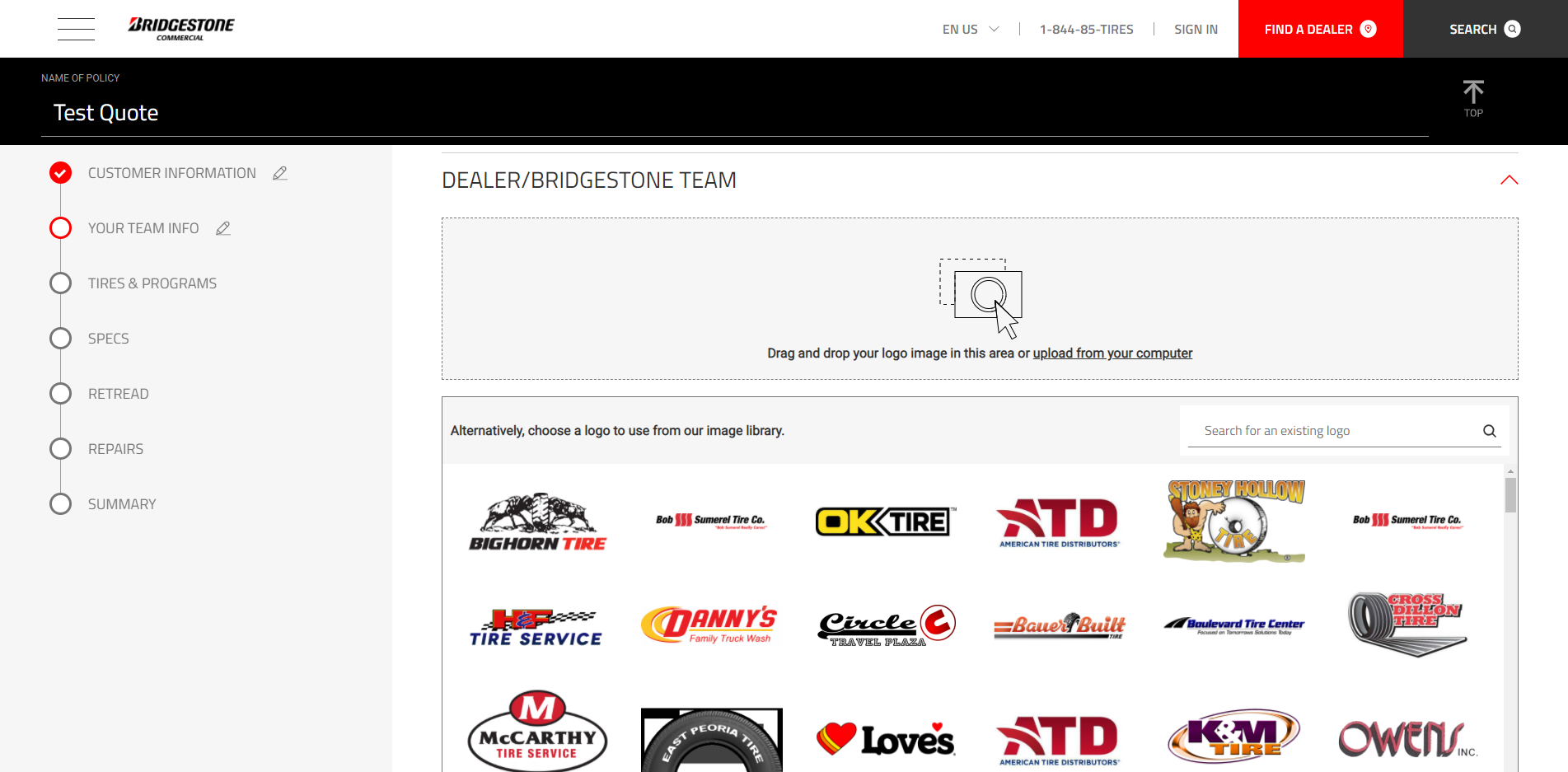 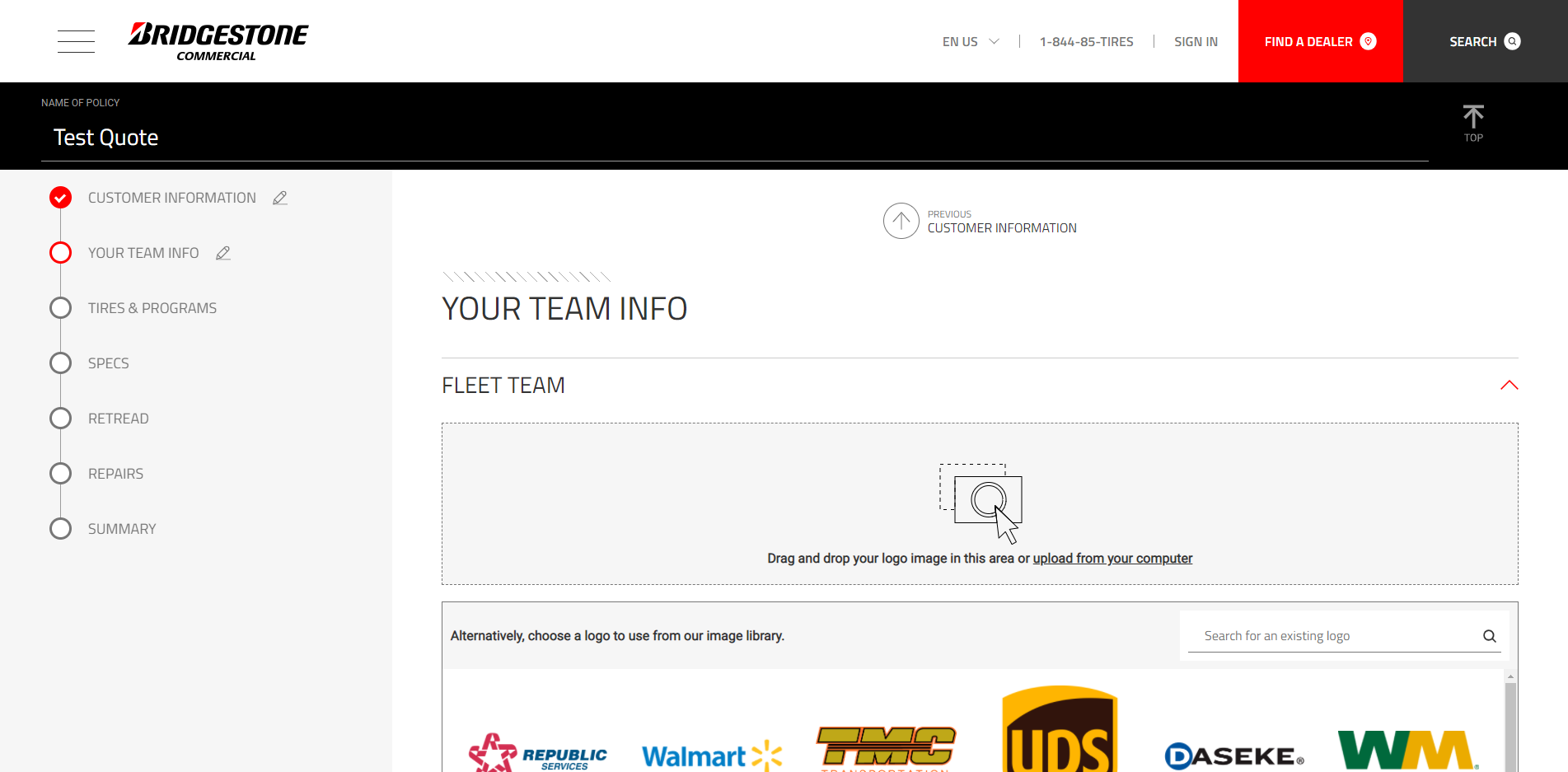 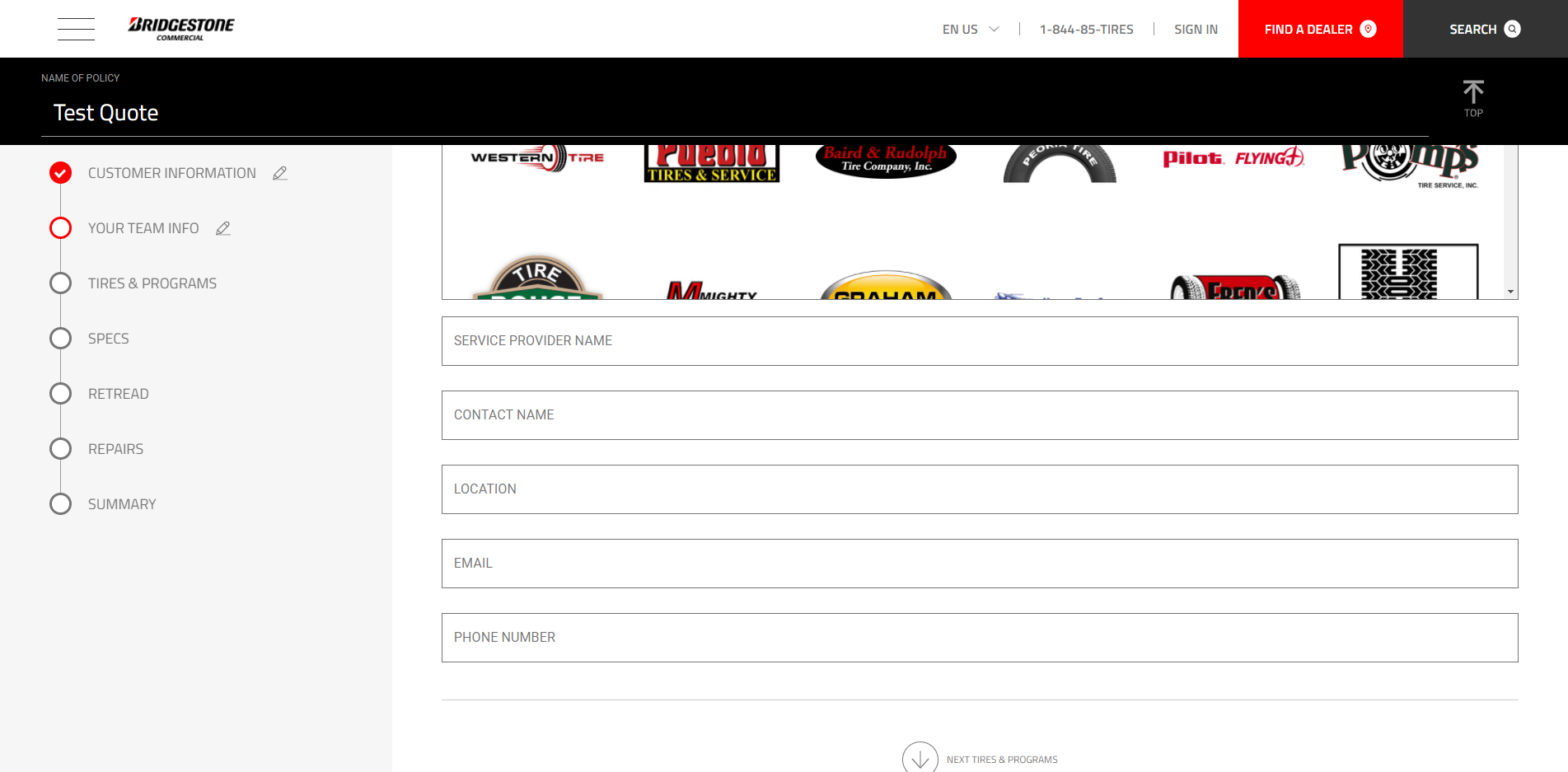 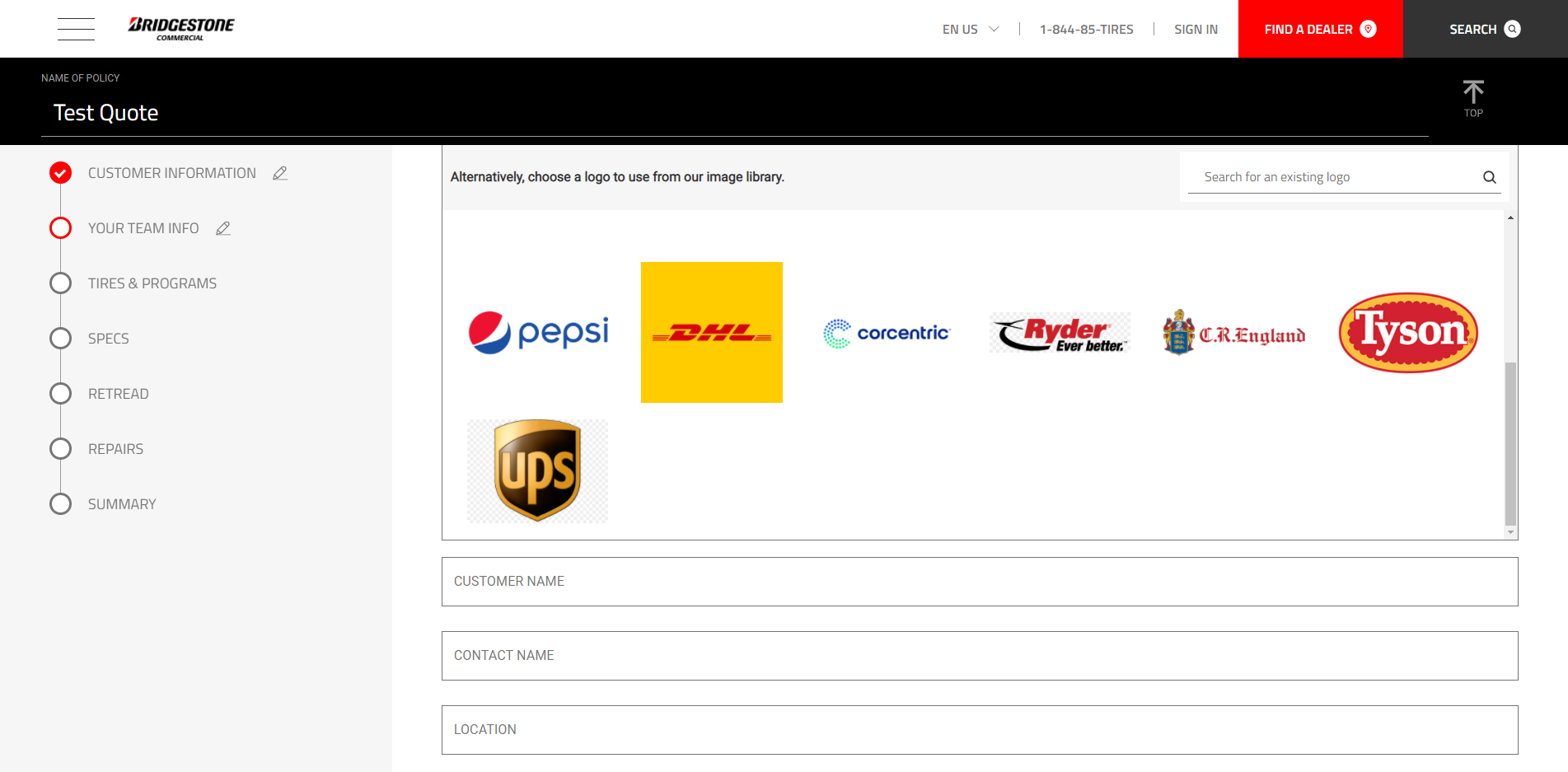 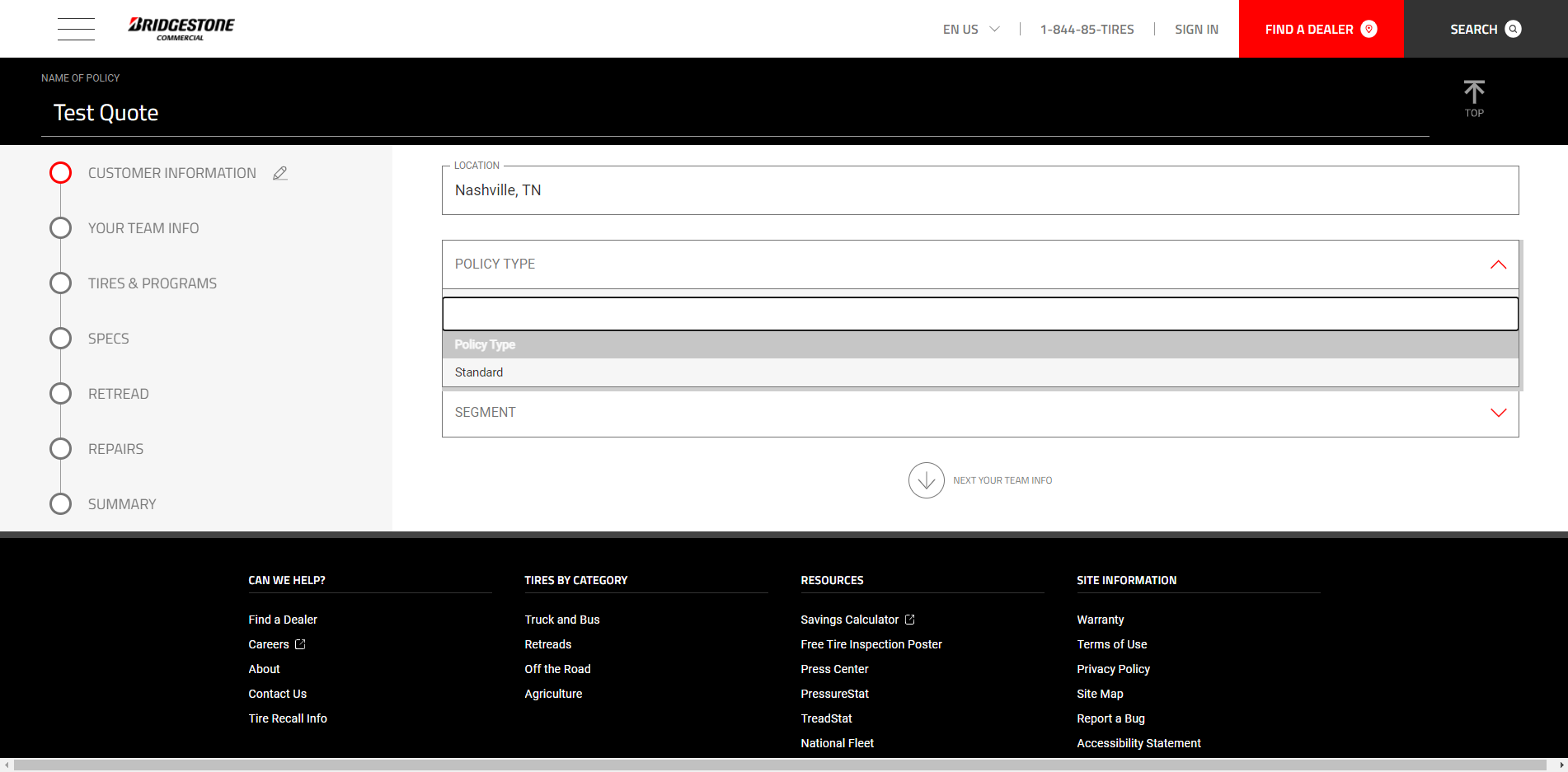 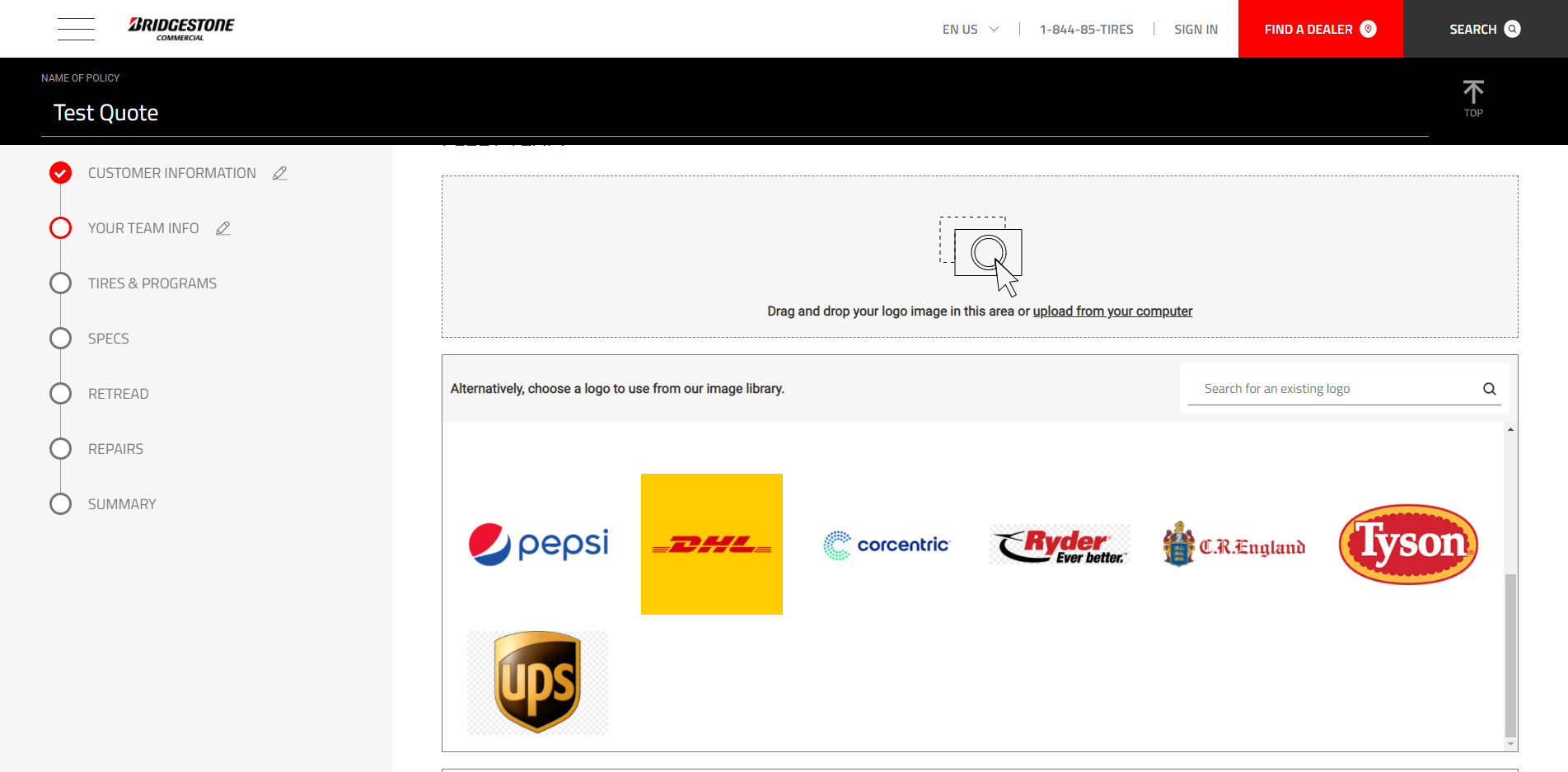 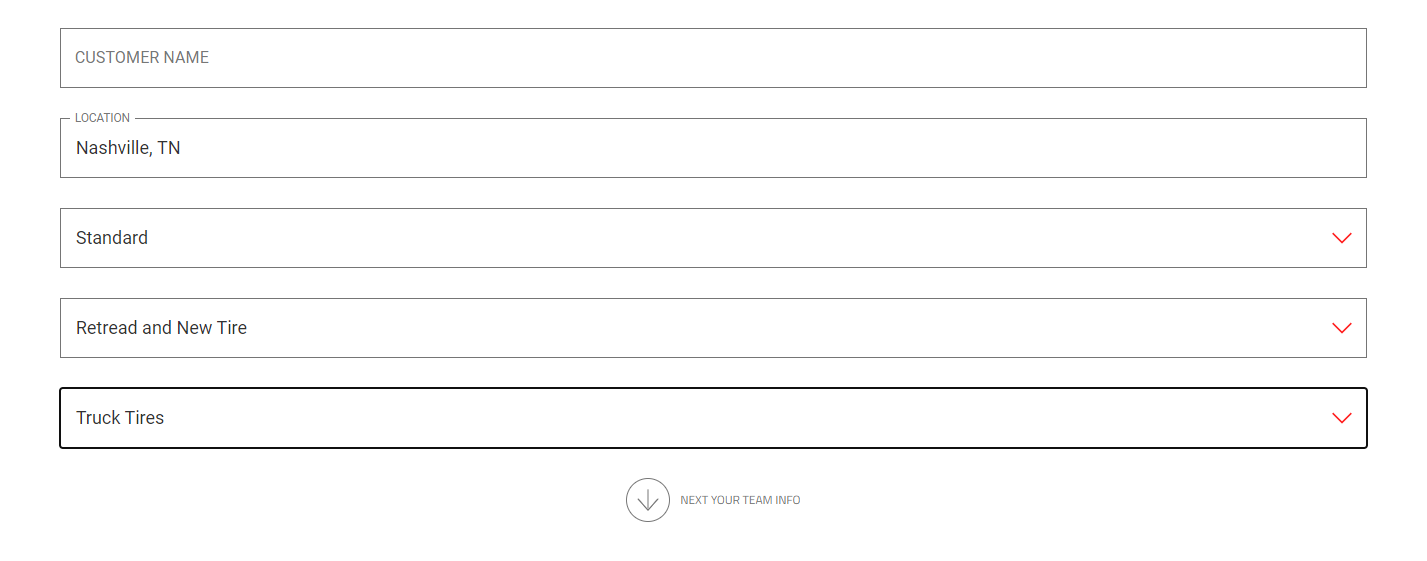 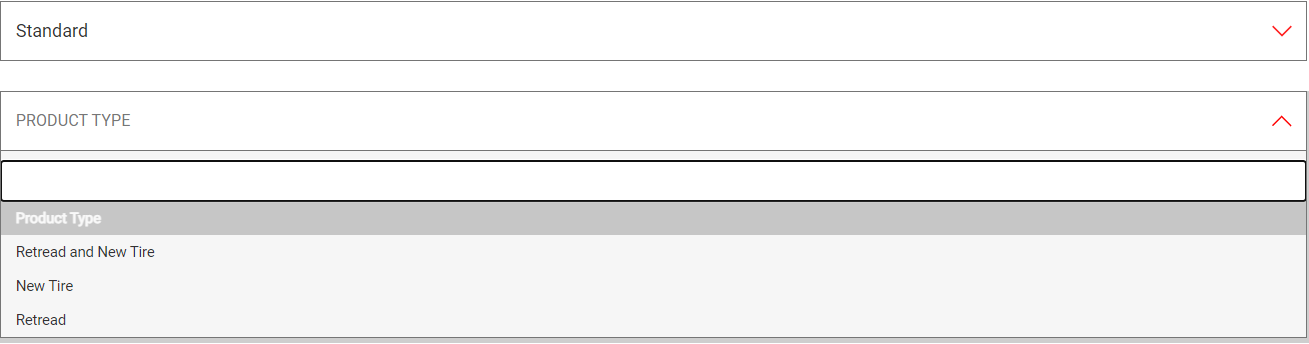 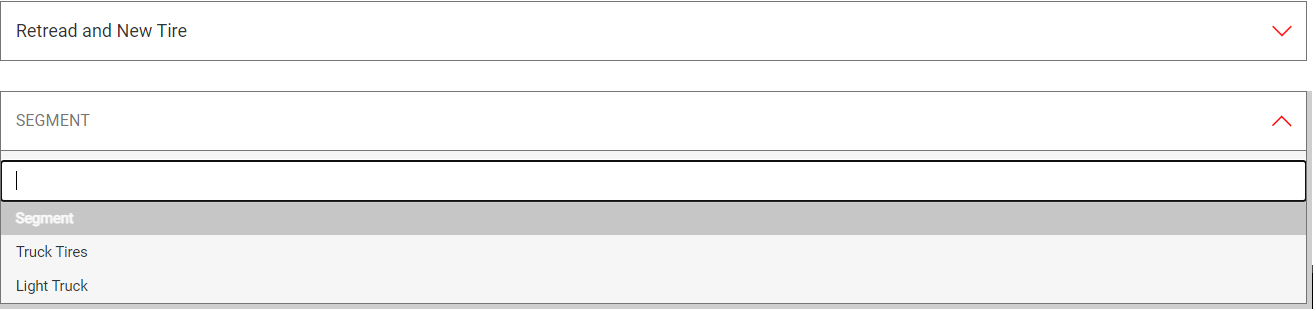 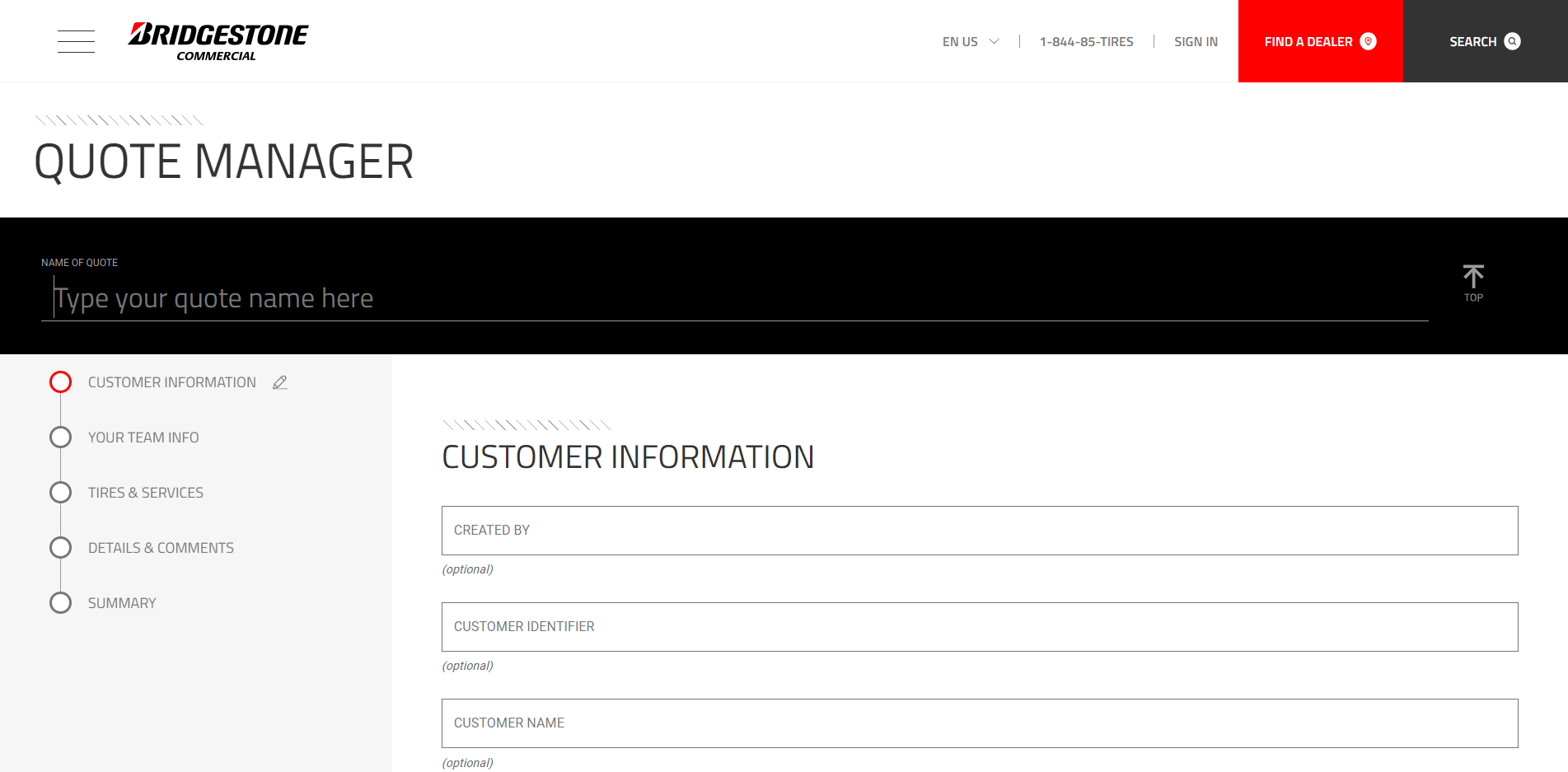 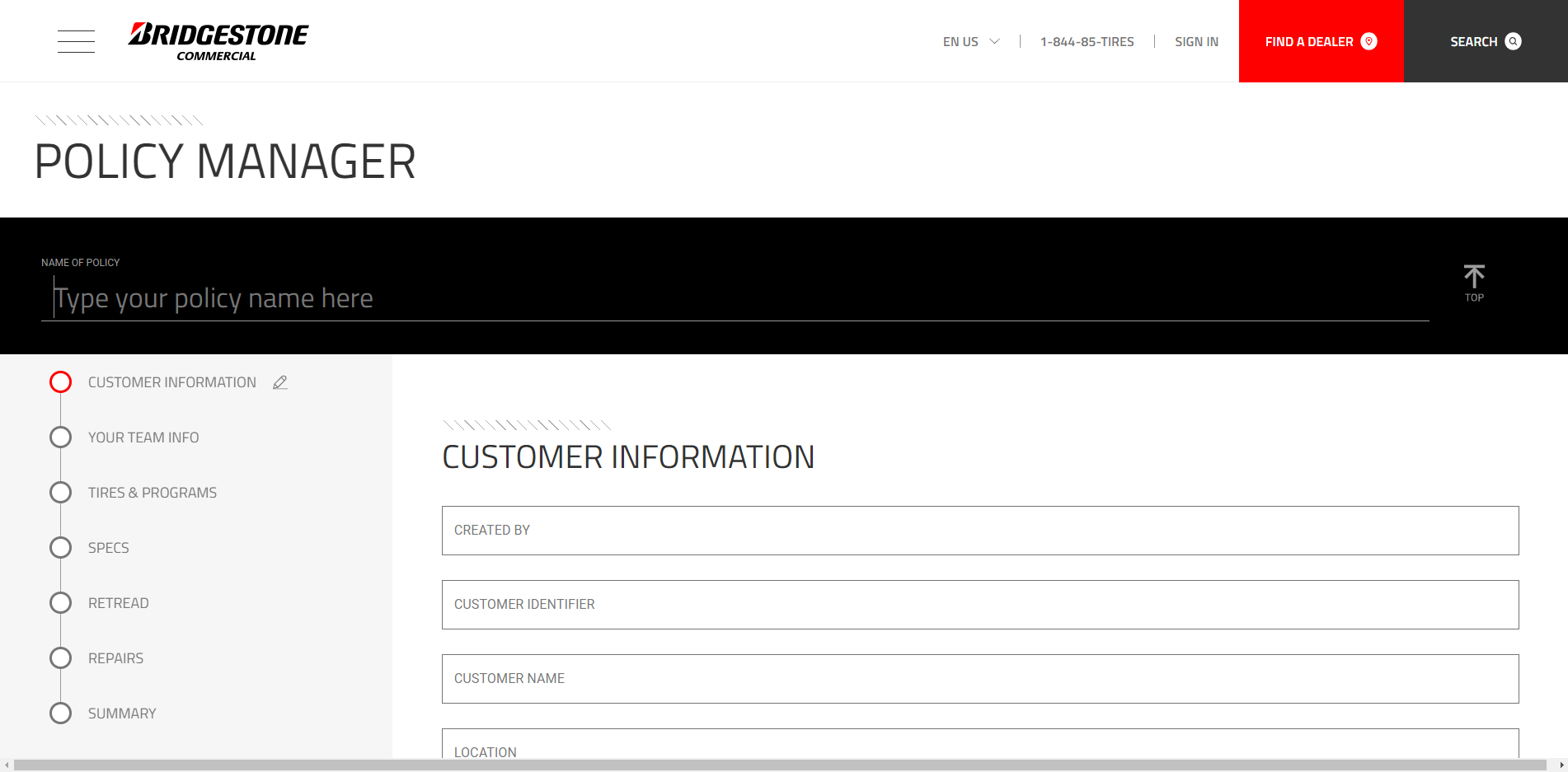 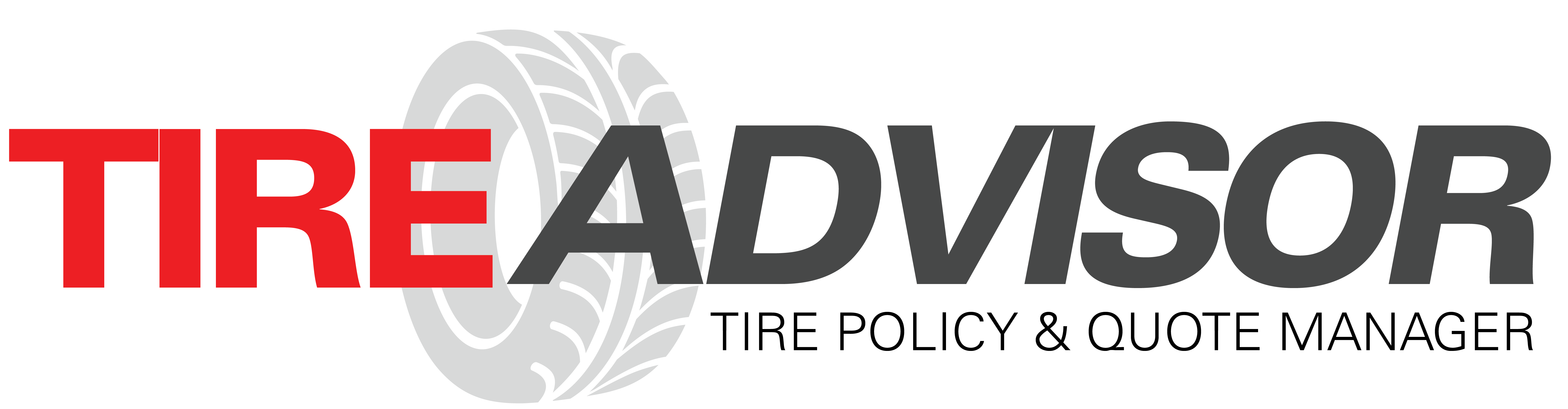 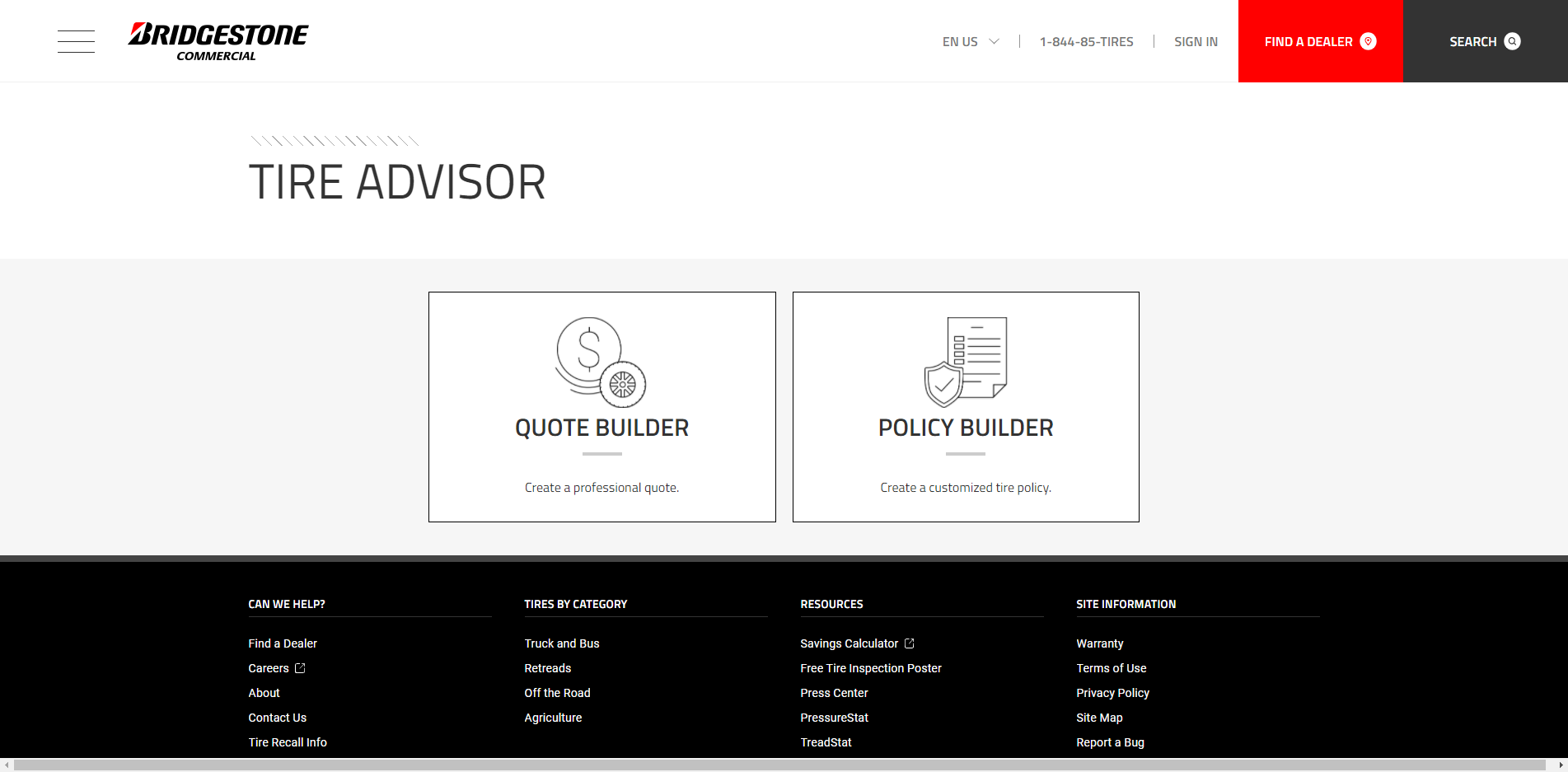 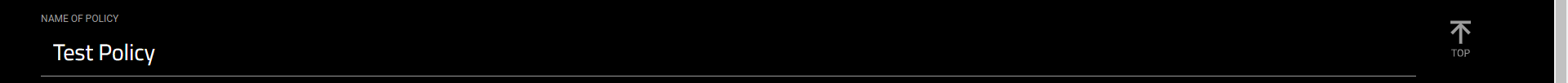 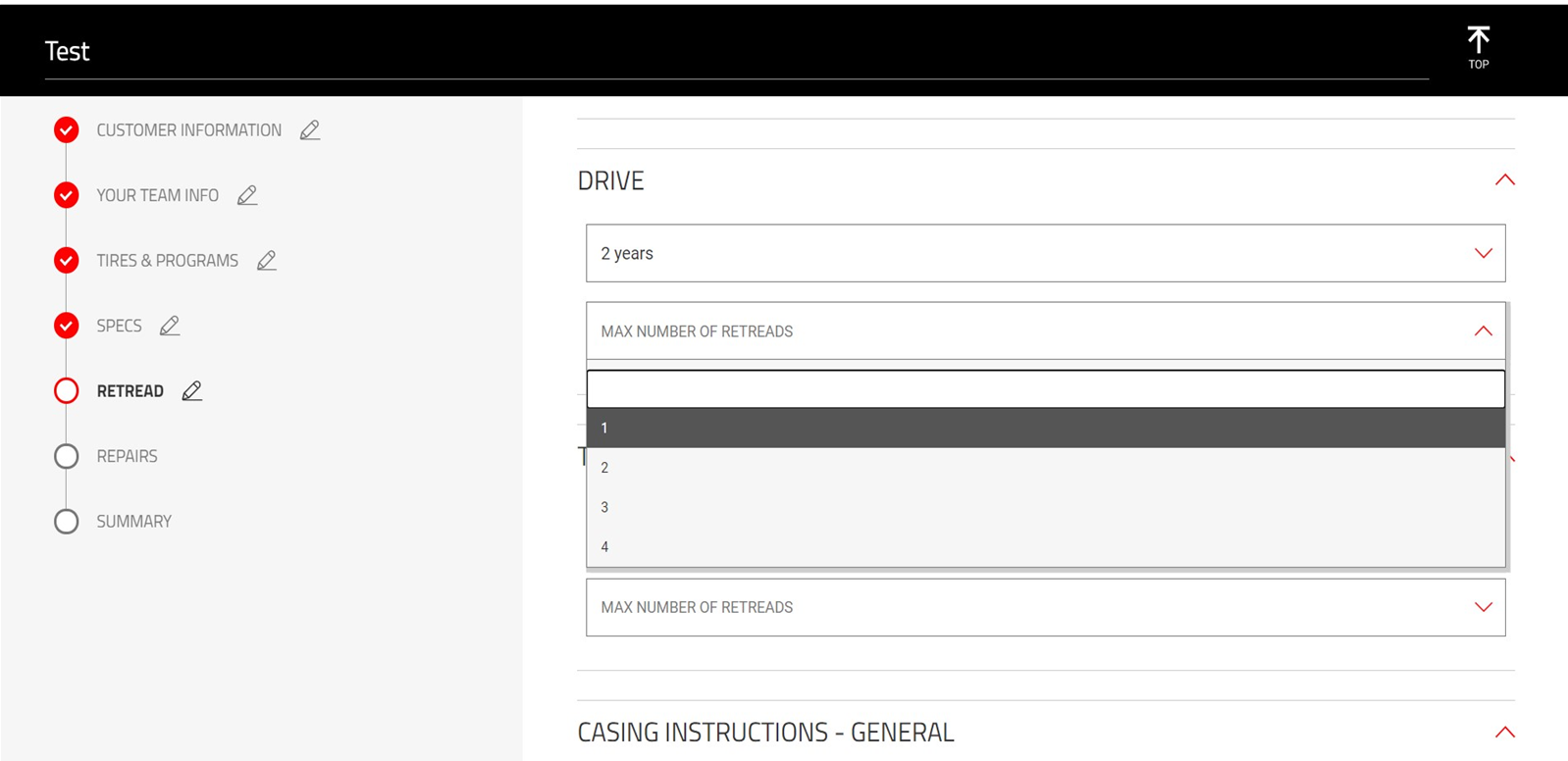 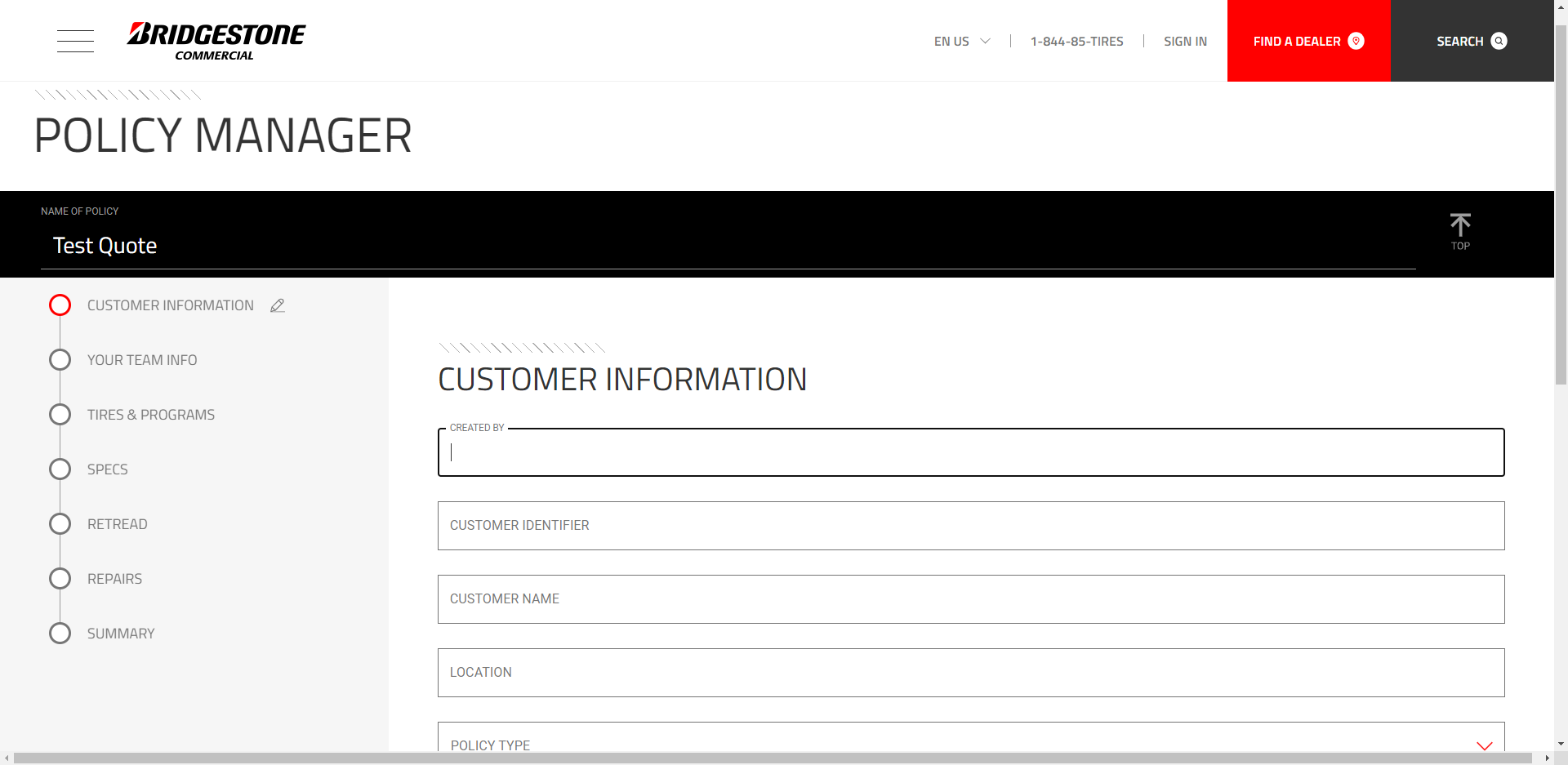 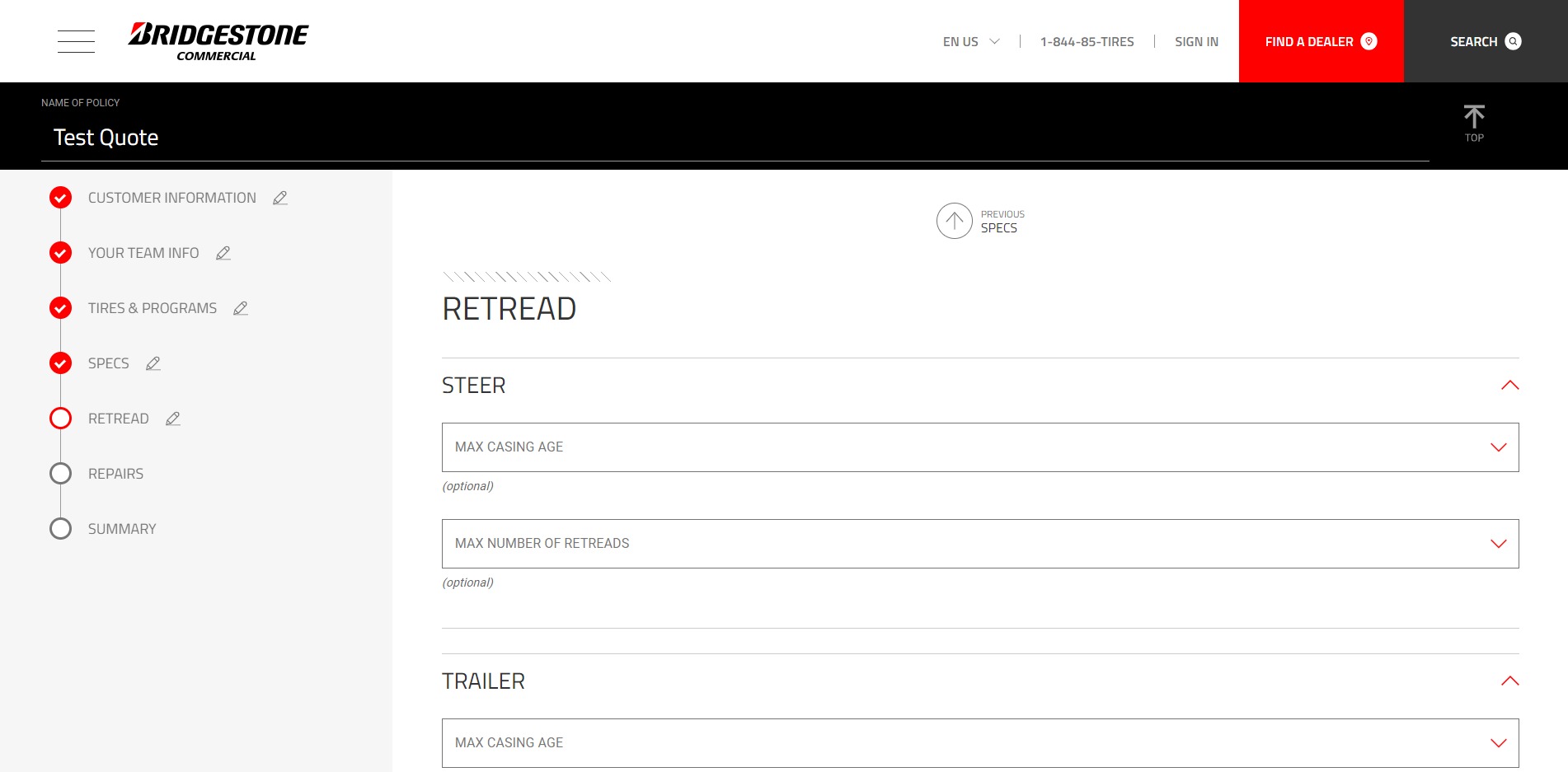 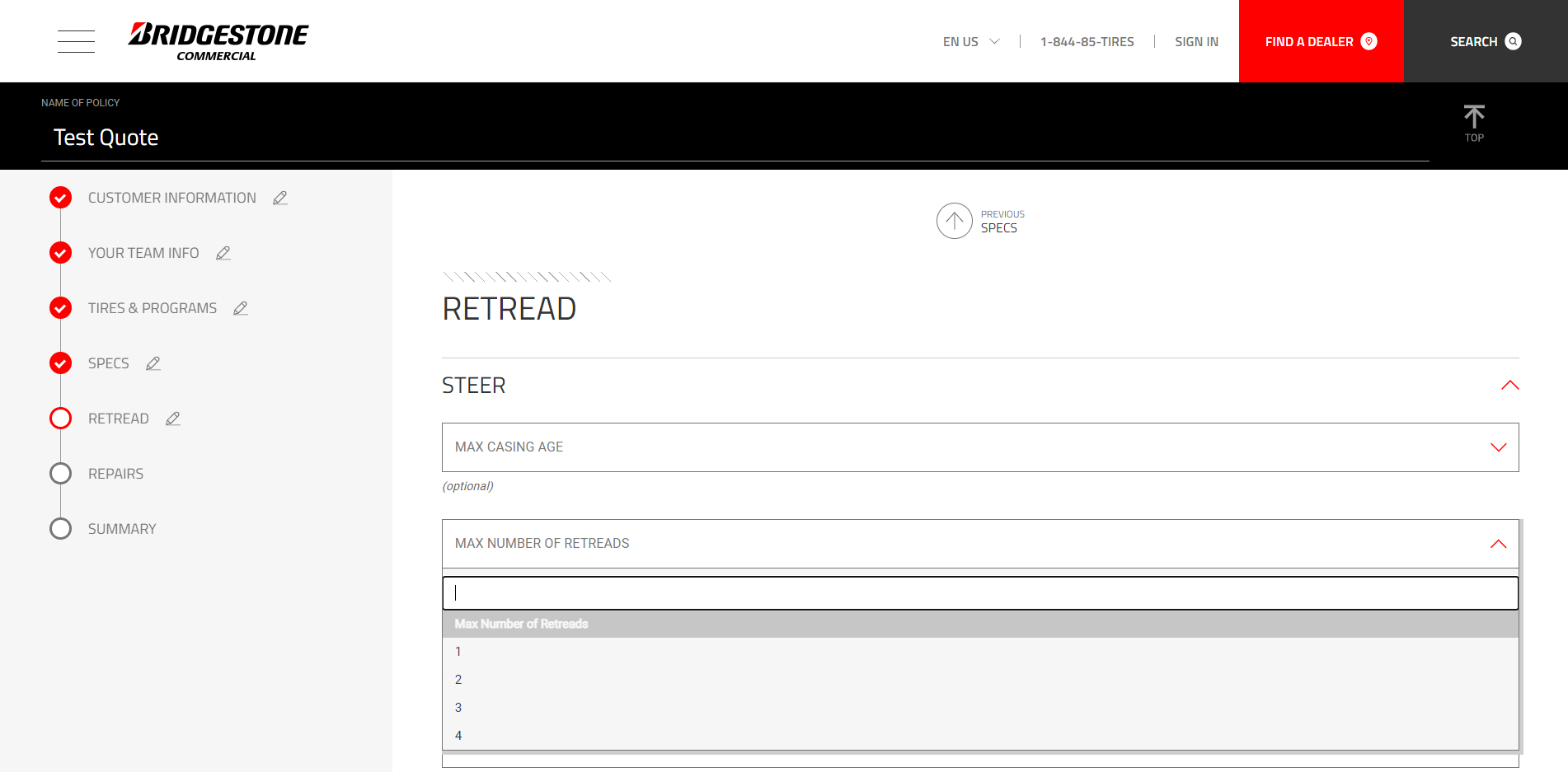 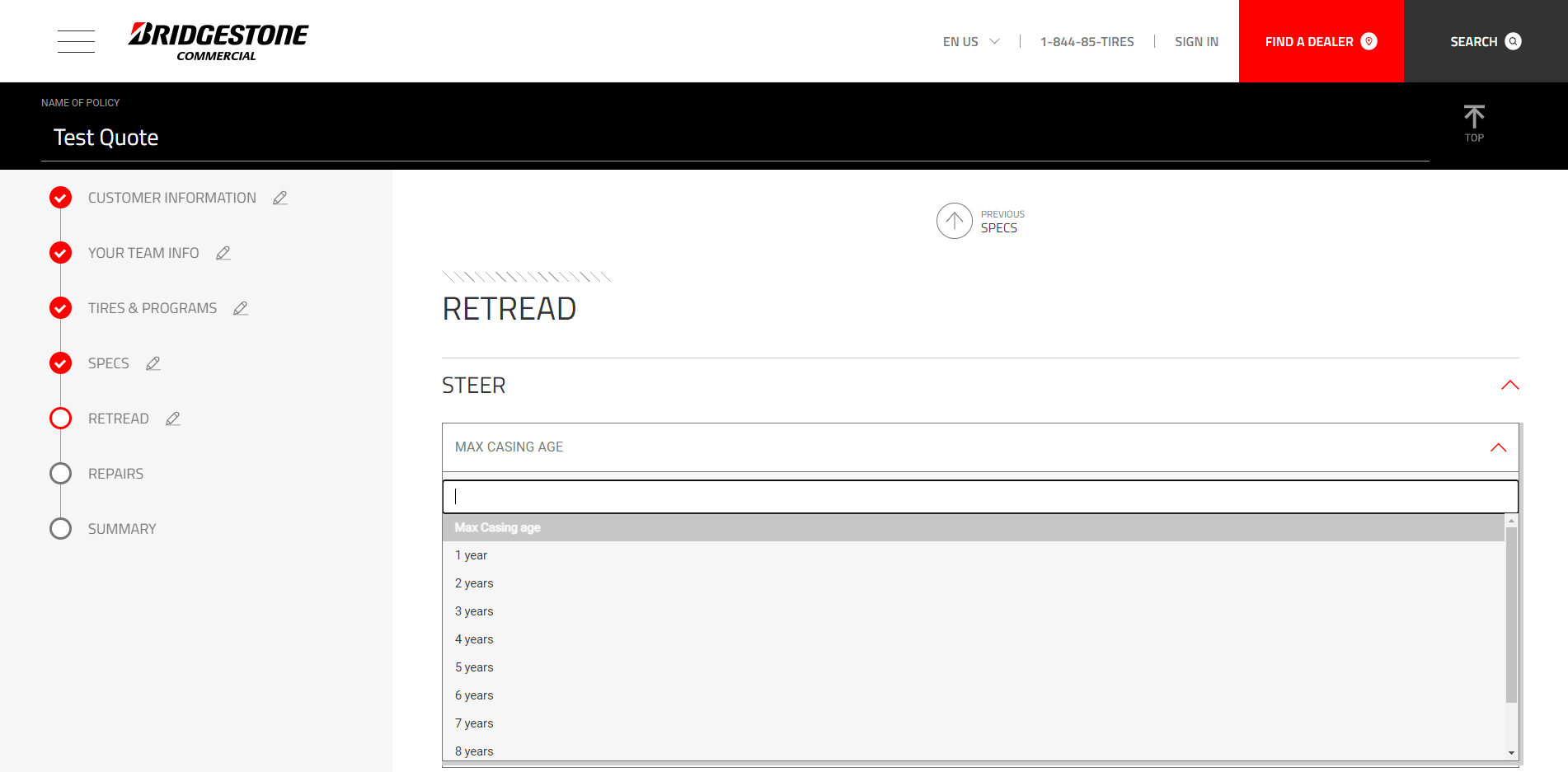 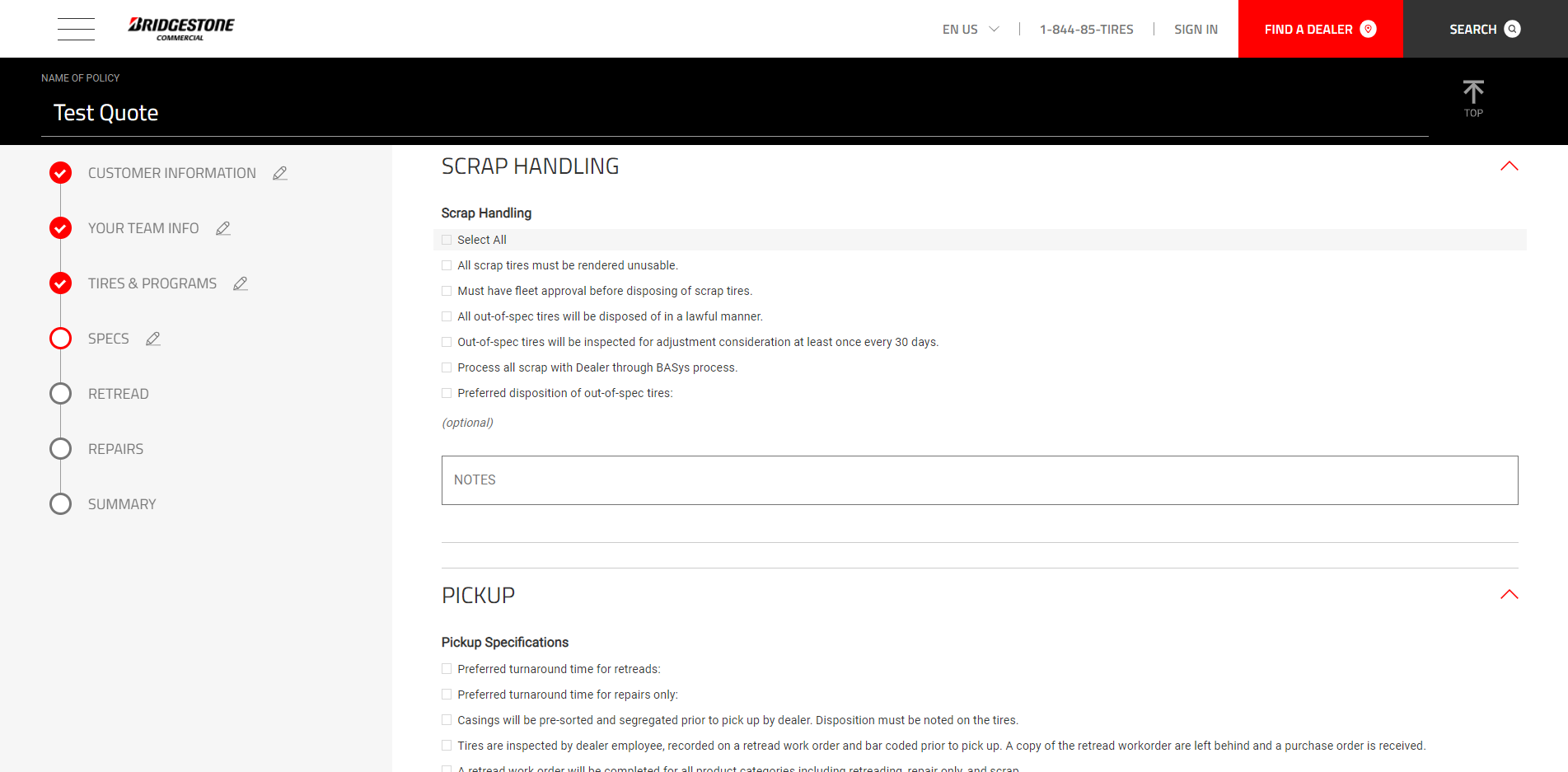 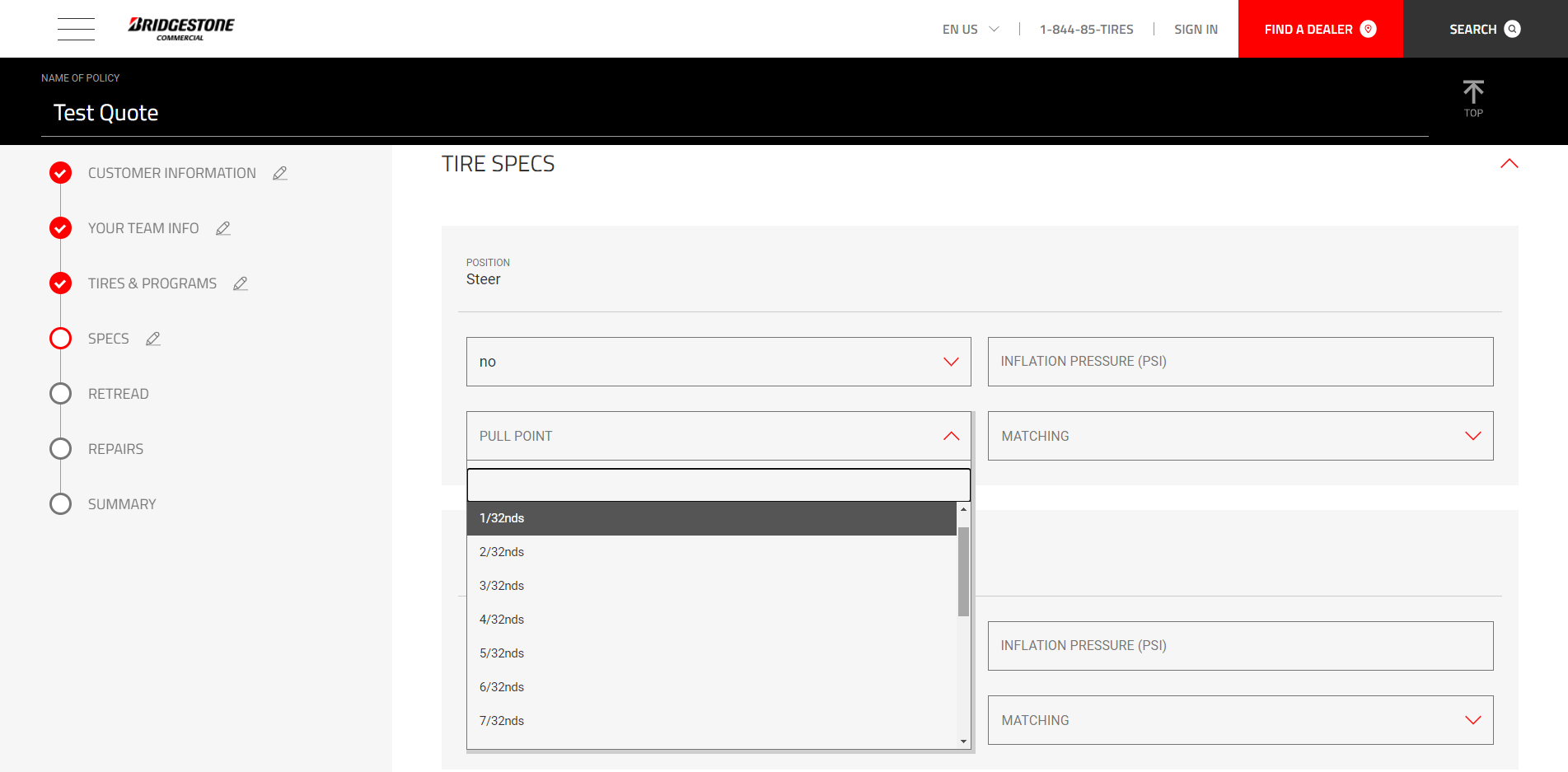 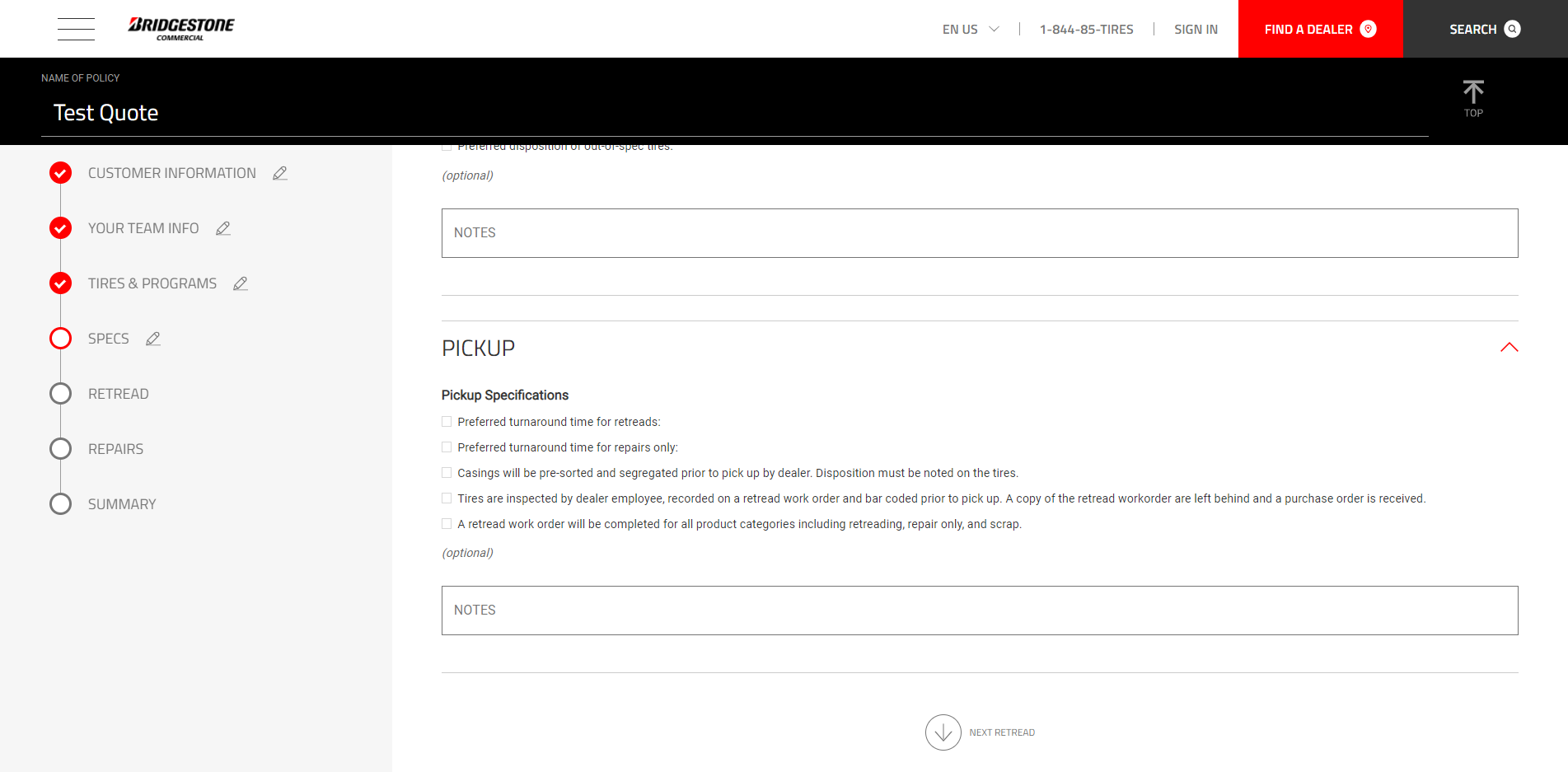 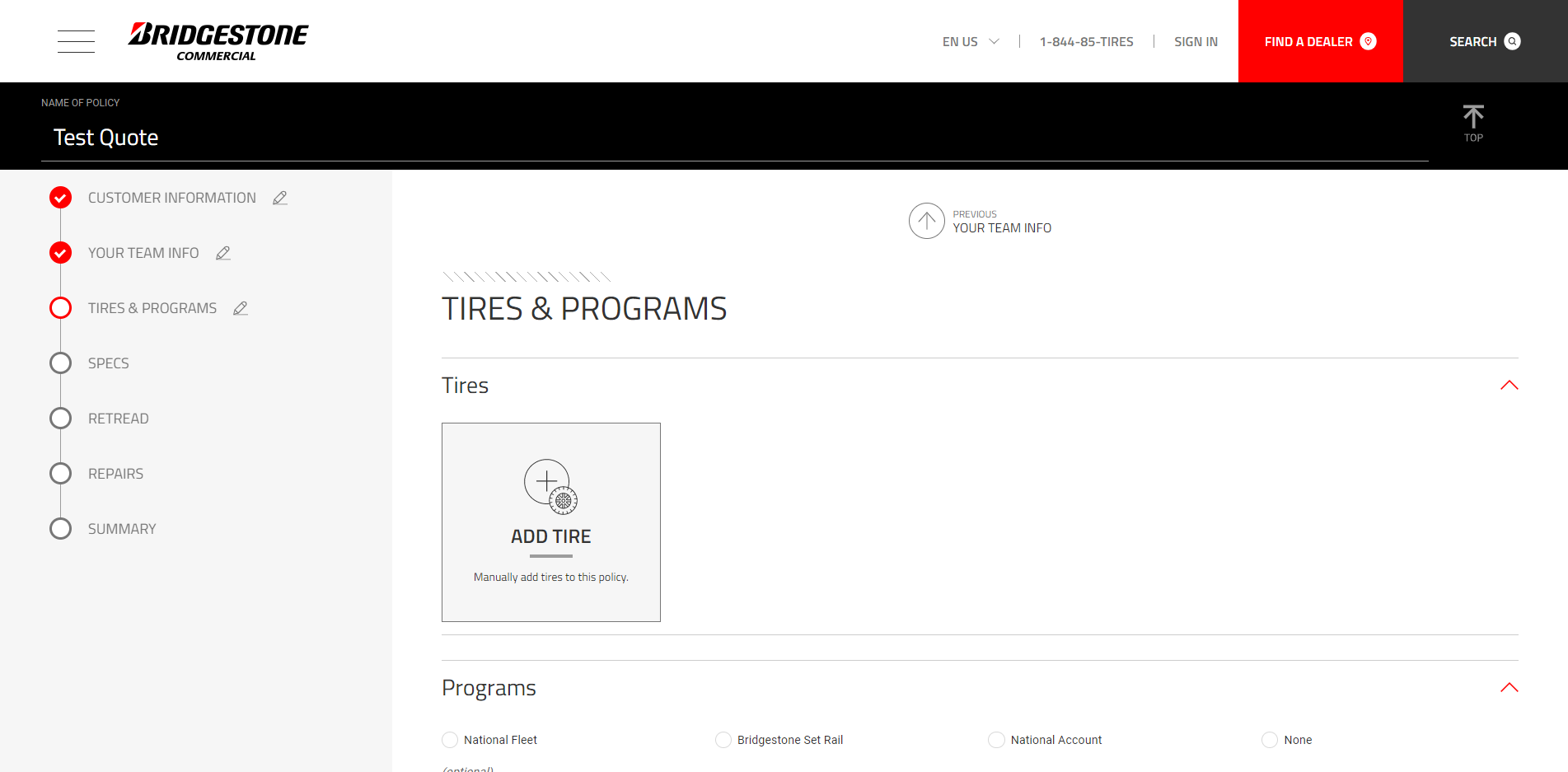 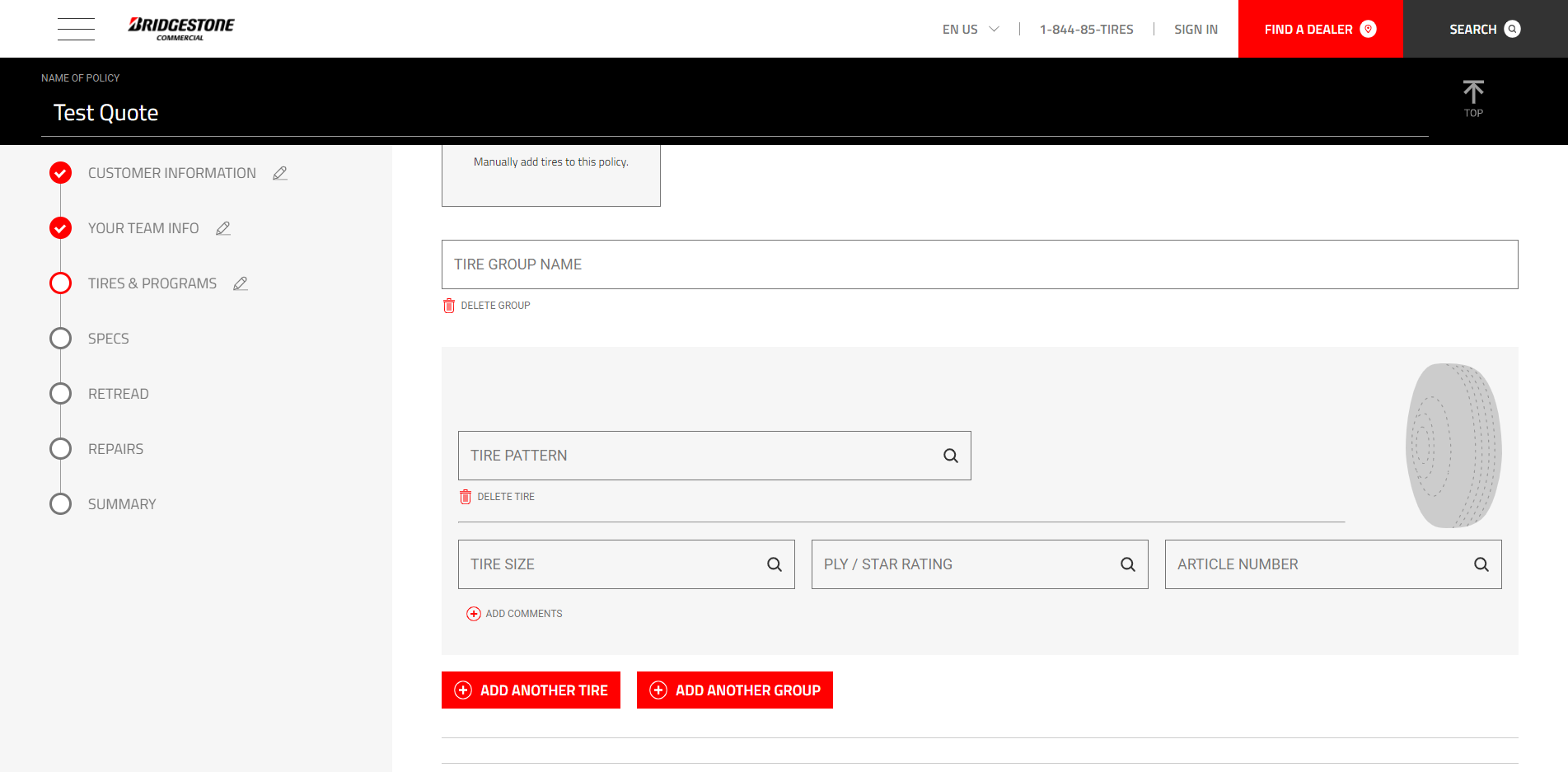 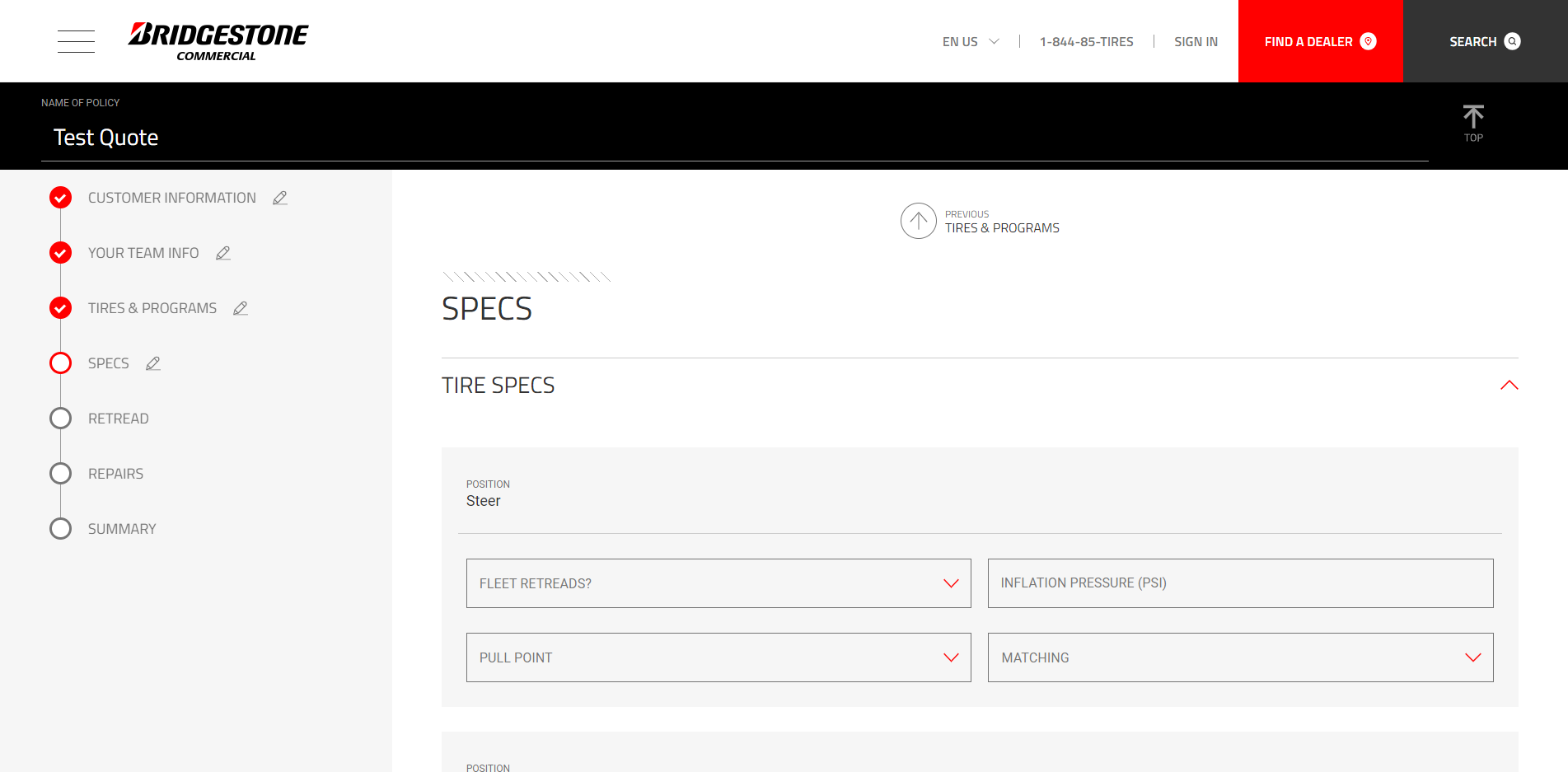 After Casing Age, choose the    Max Number of Retreads allowed for that Tire Position.
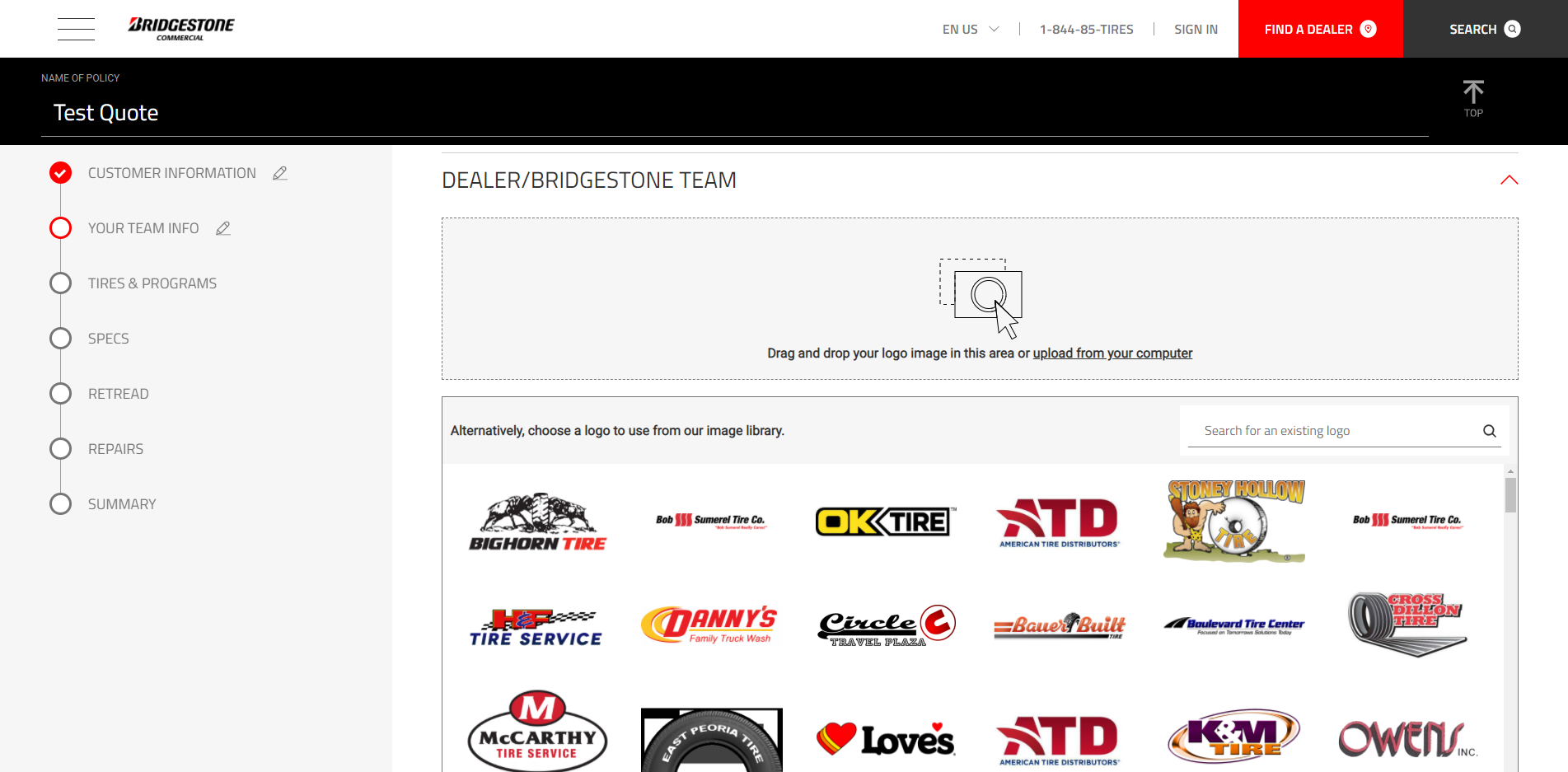 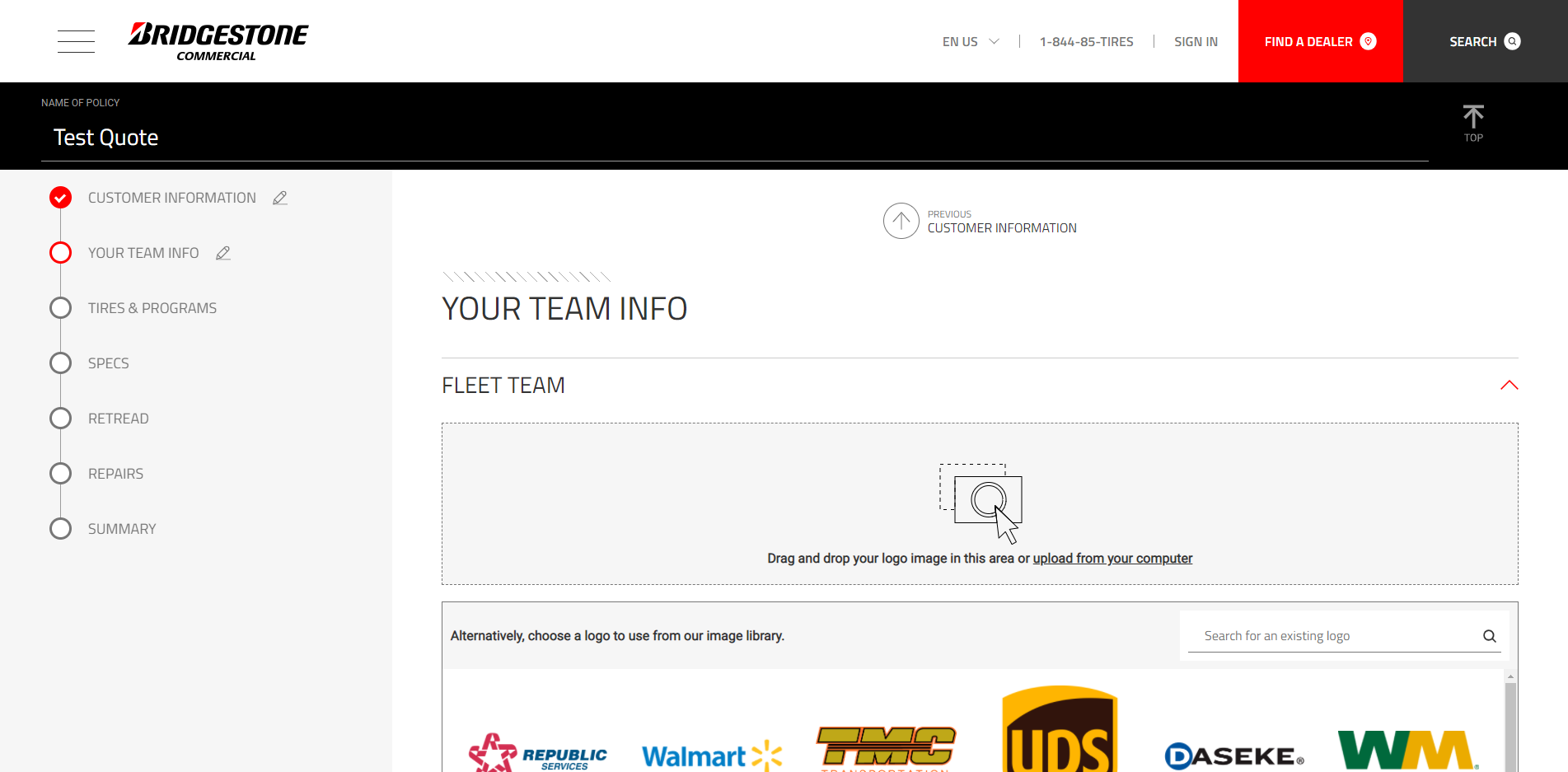 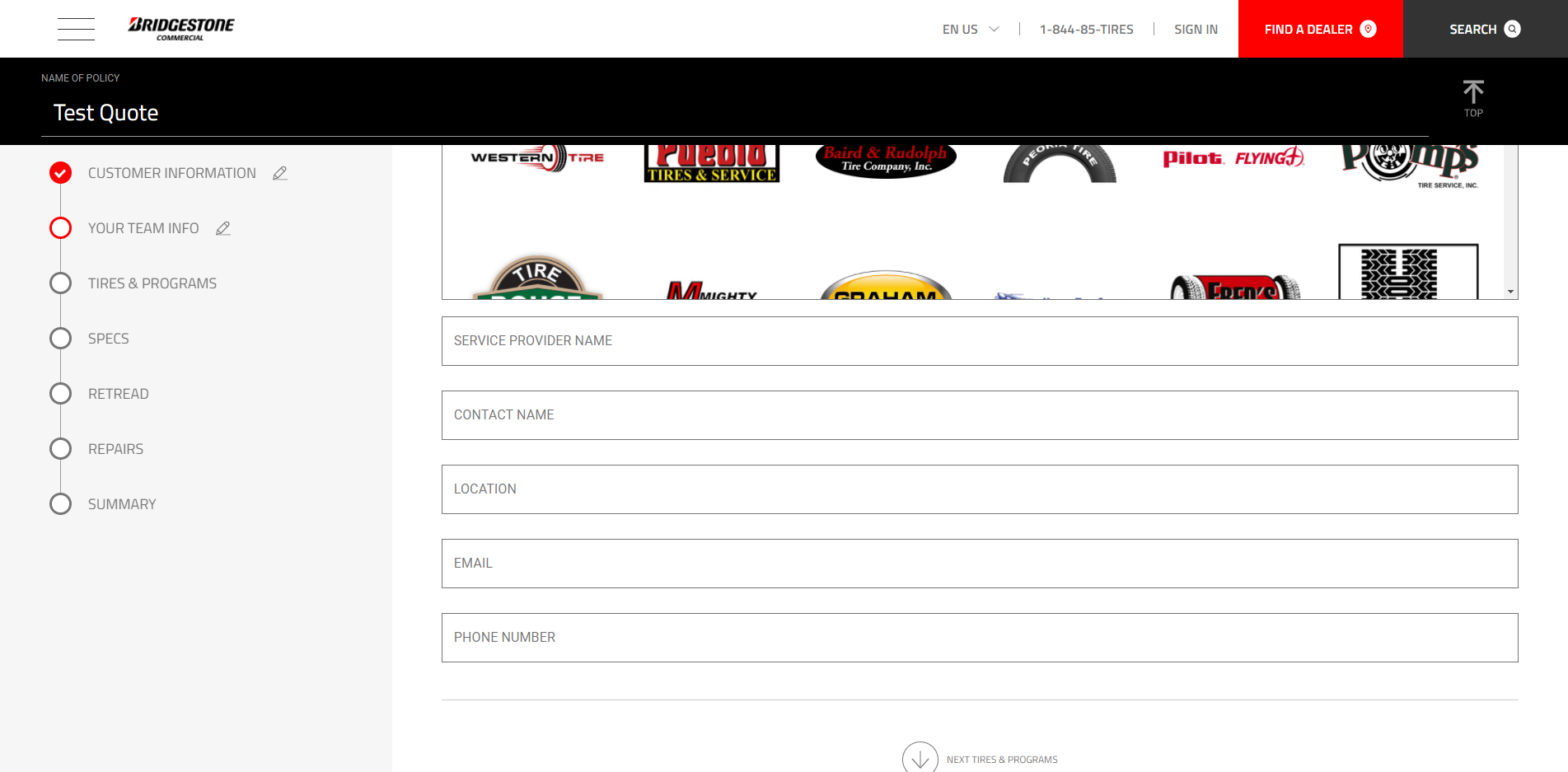 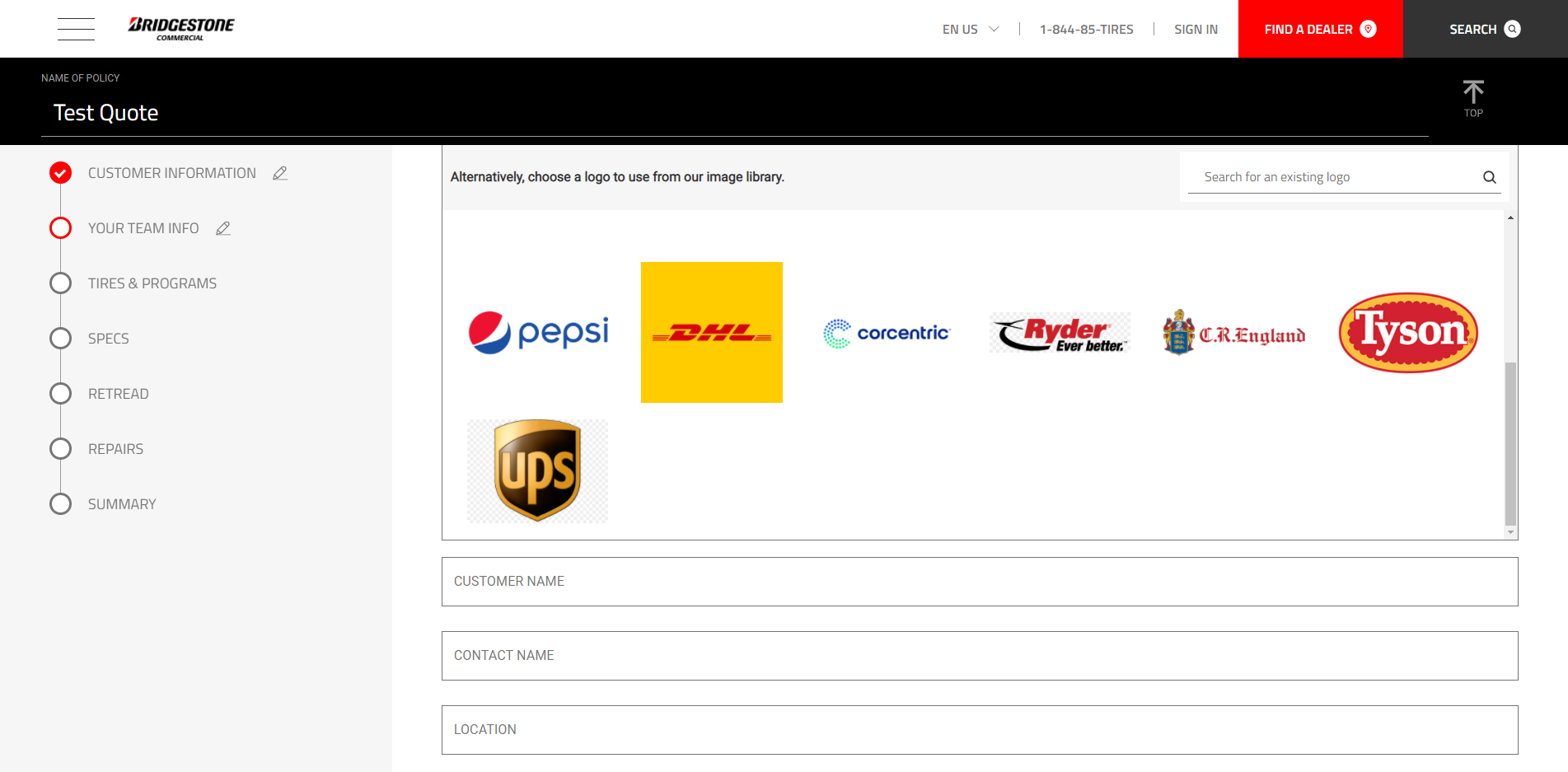 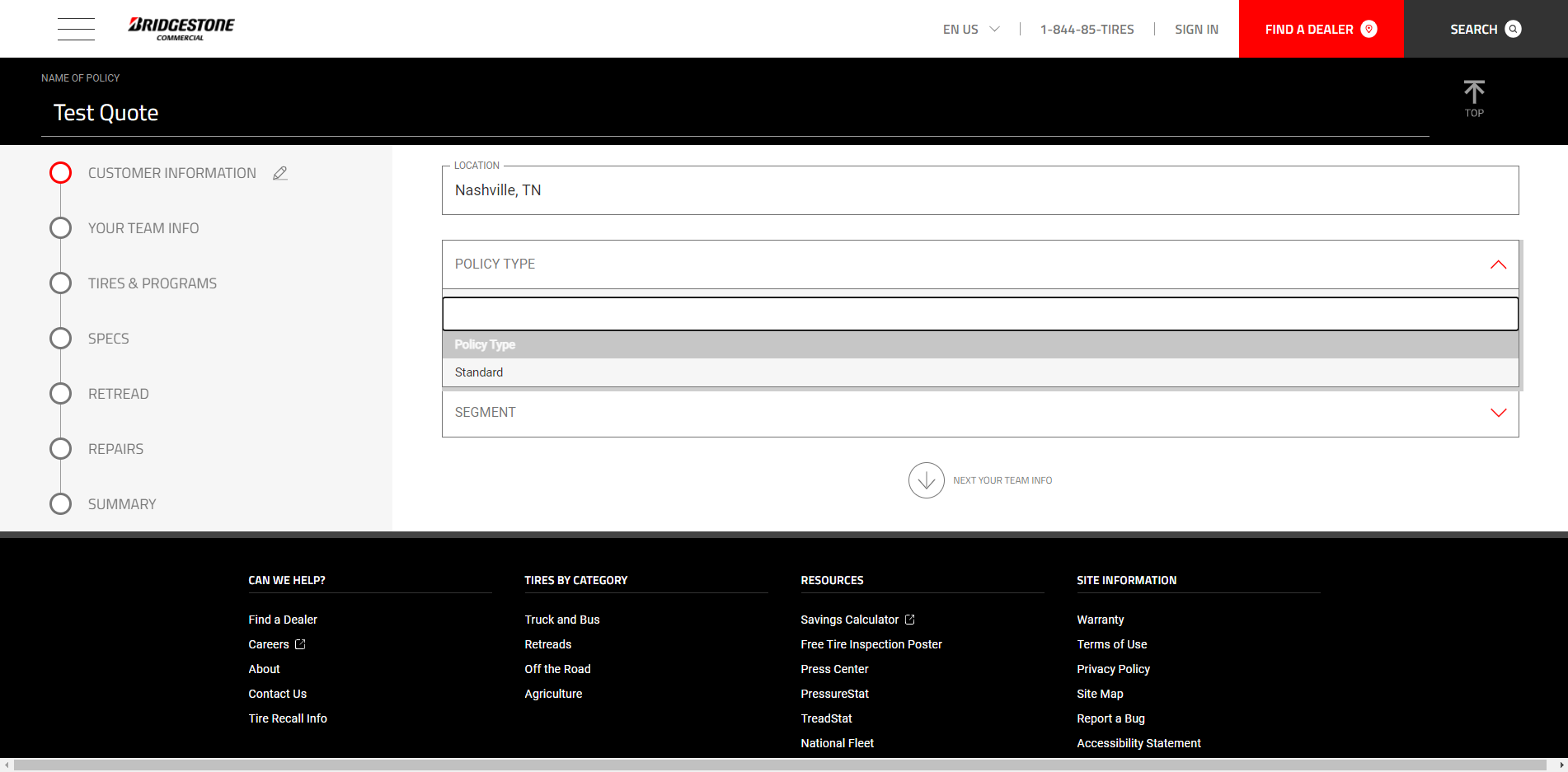 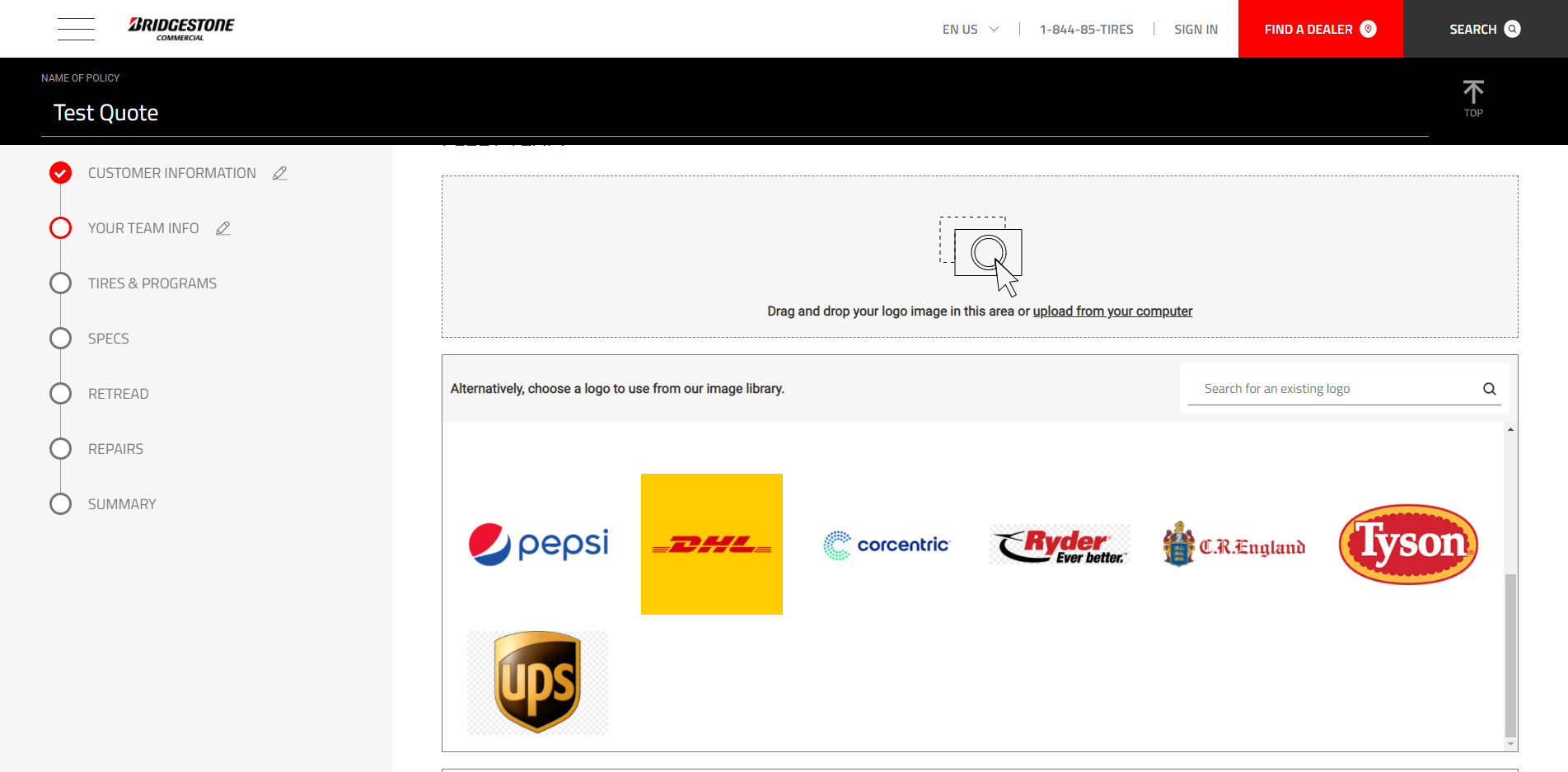 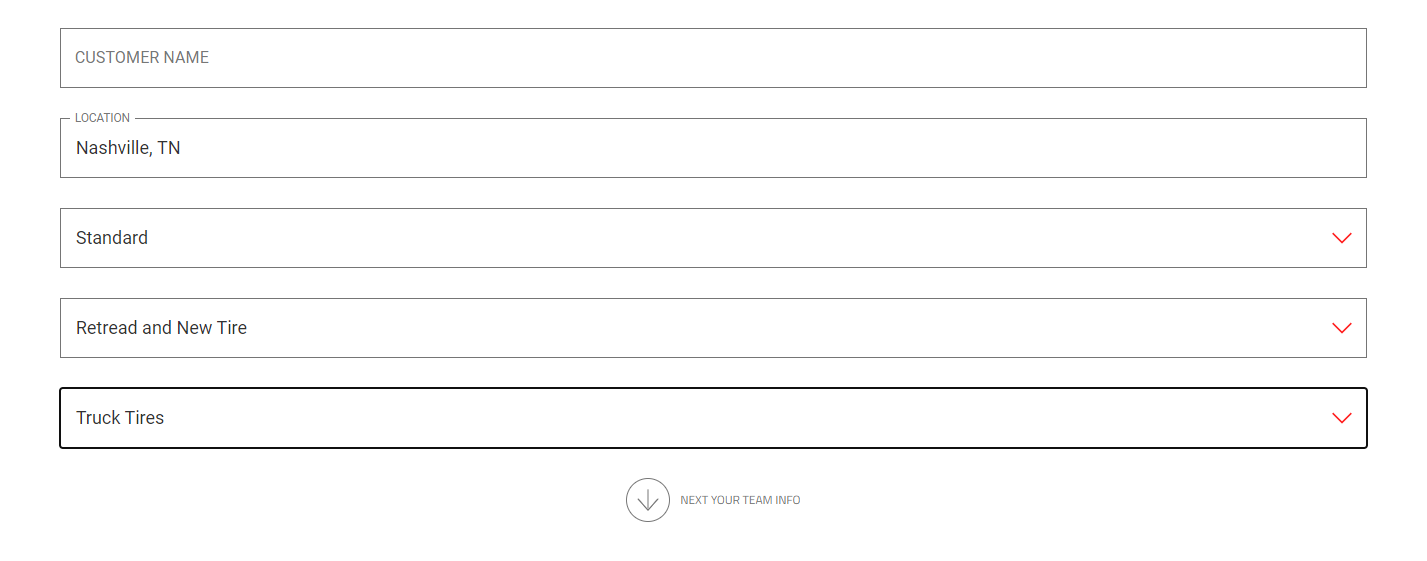 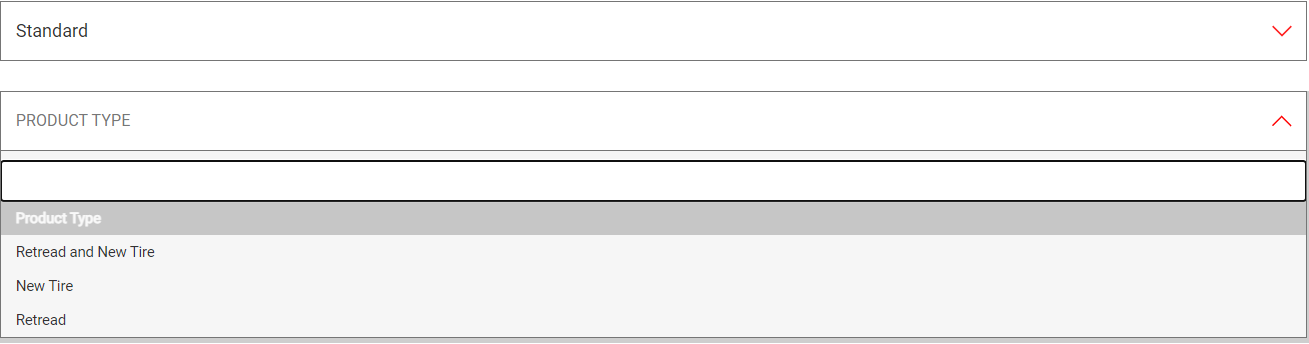 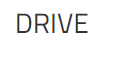 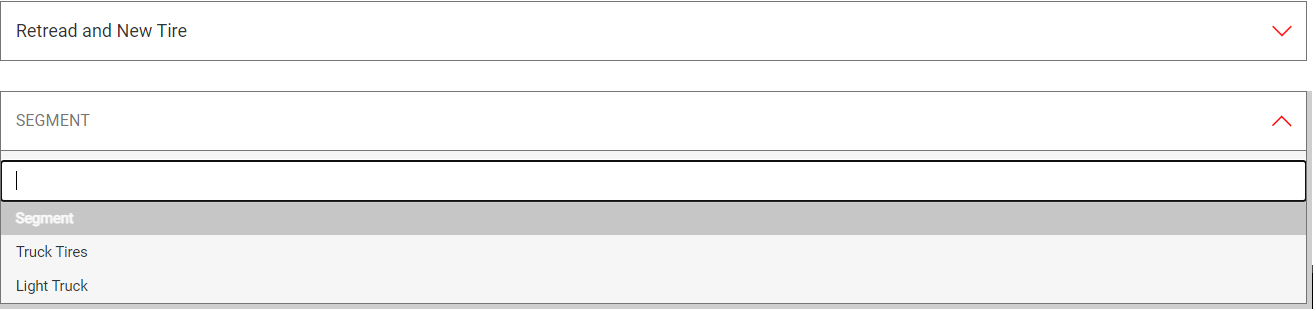 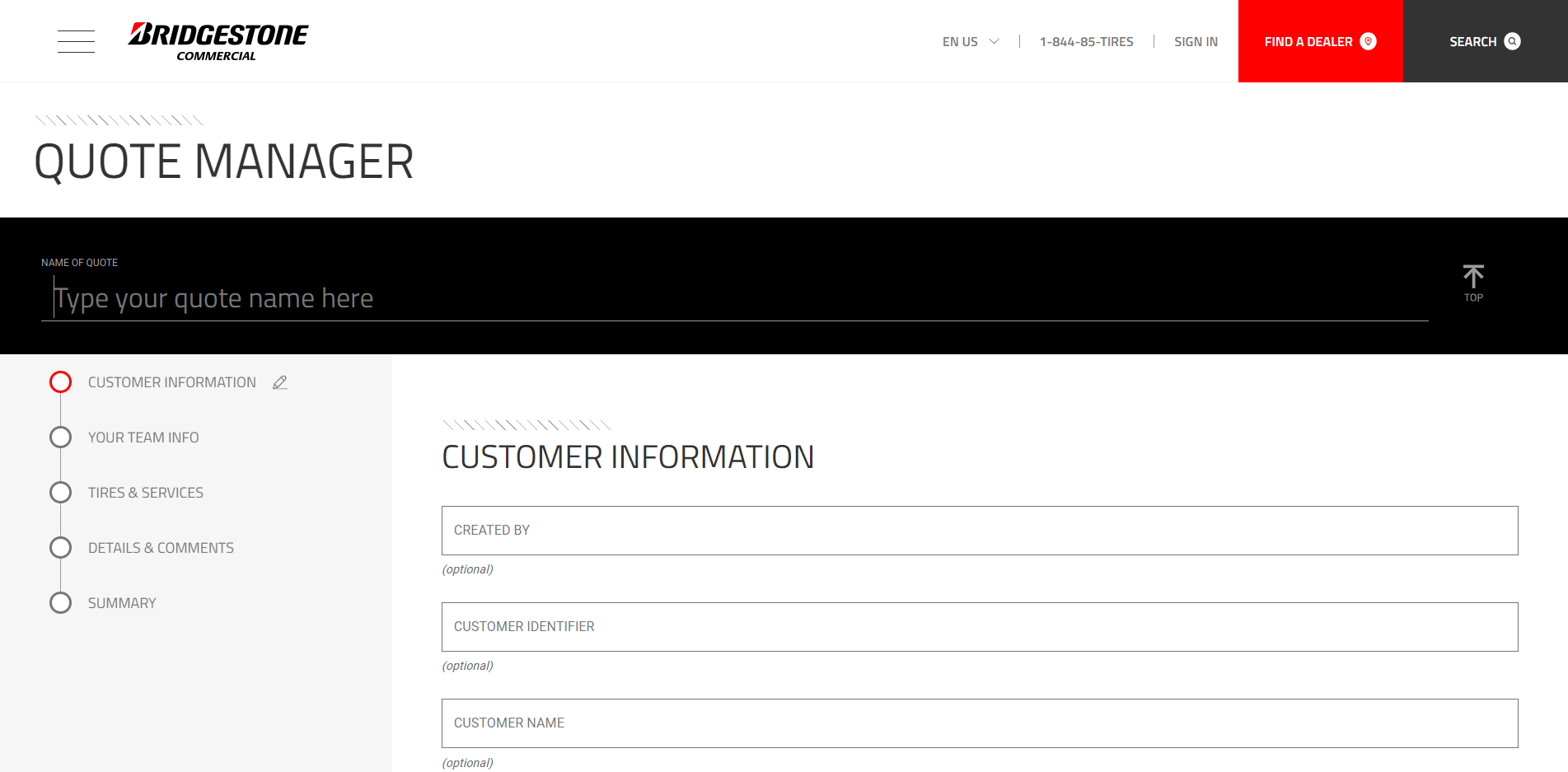 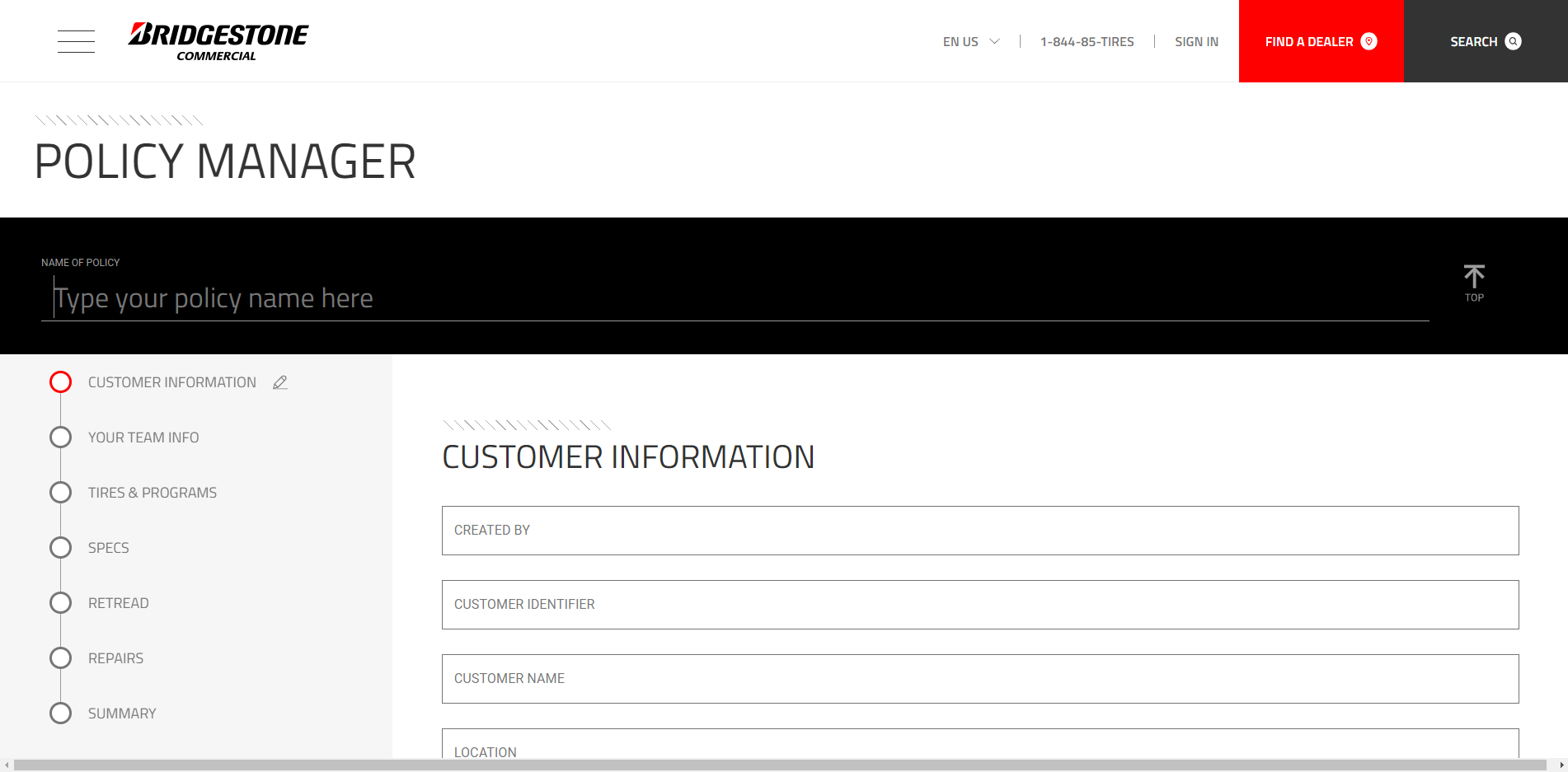 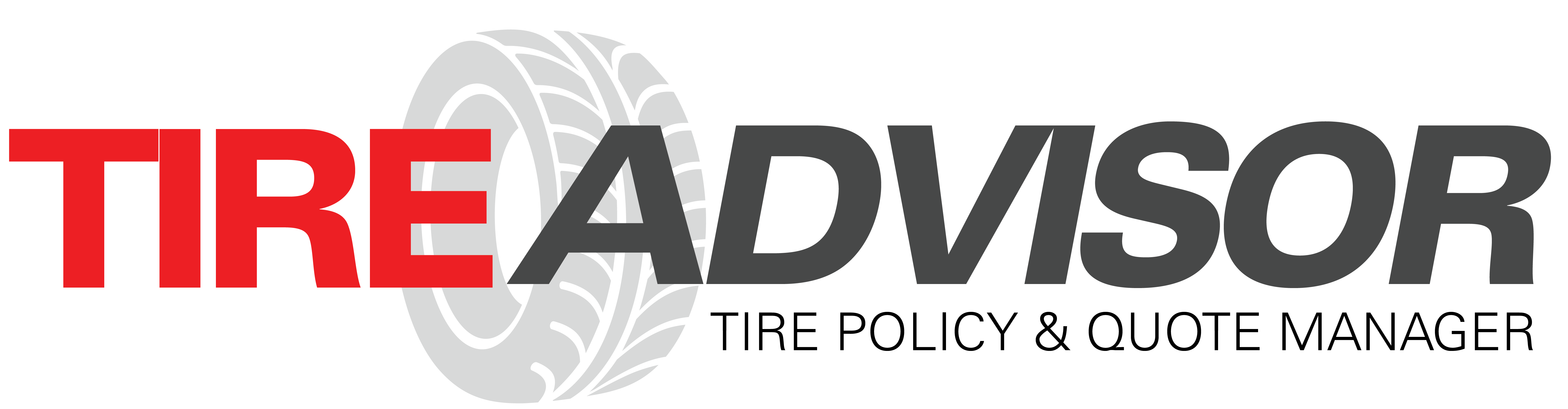 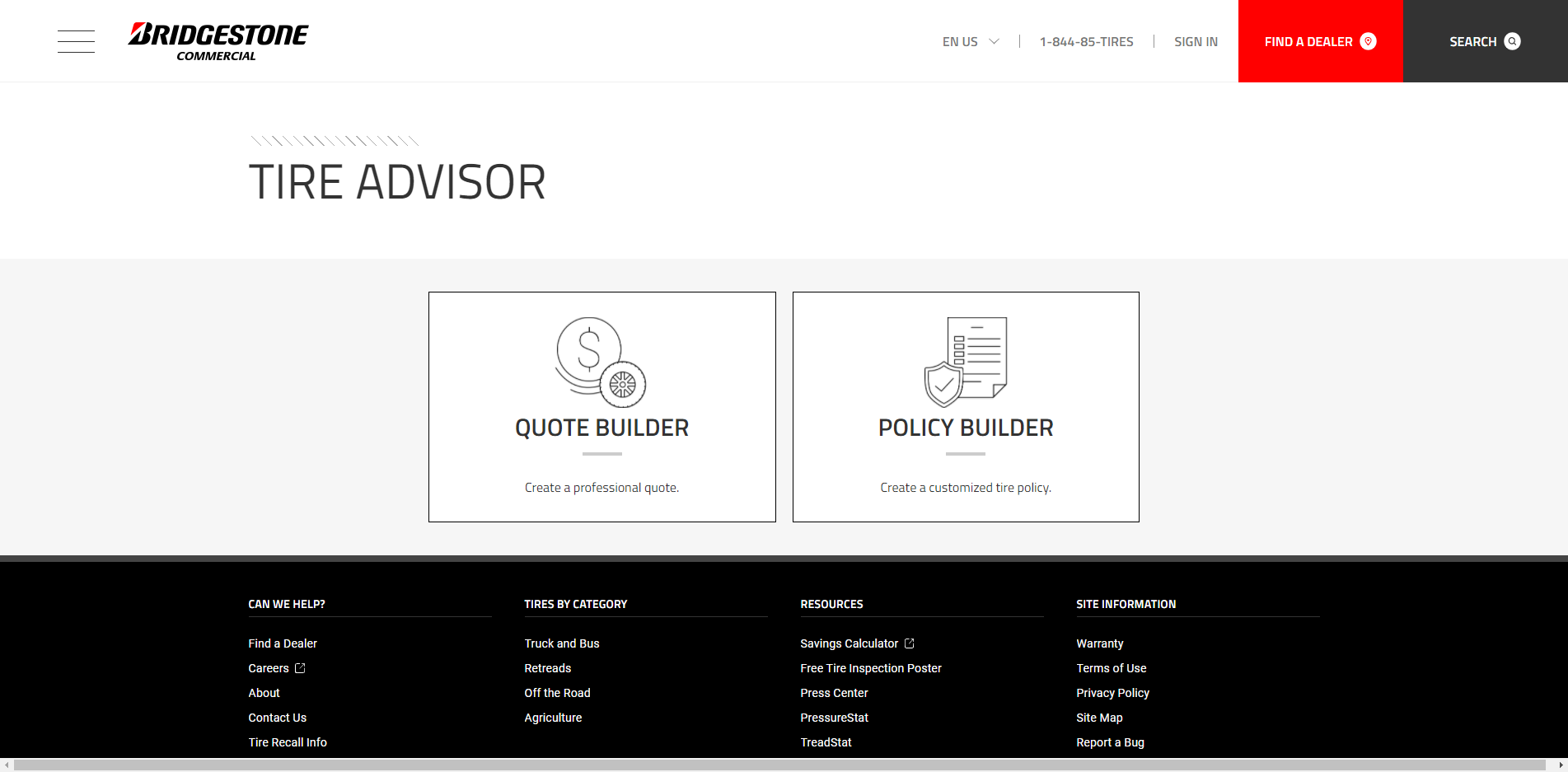 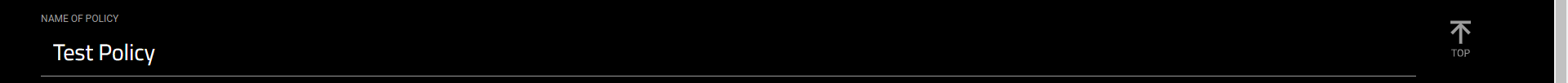 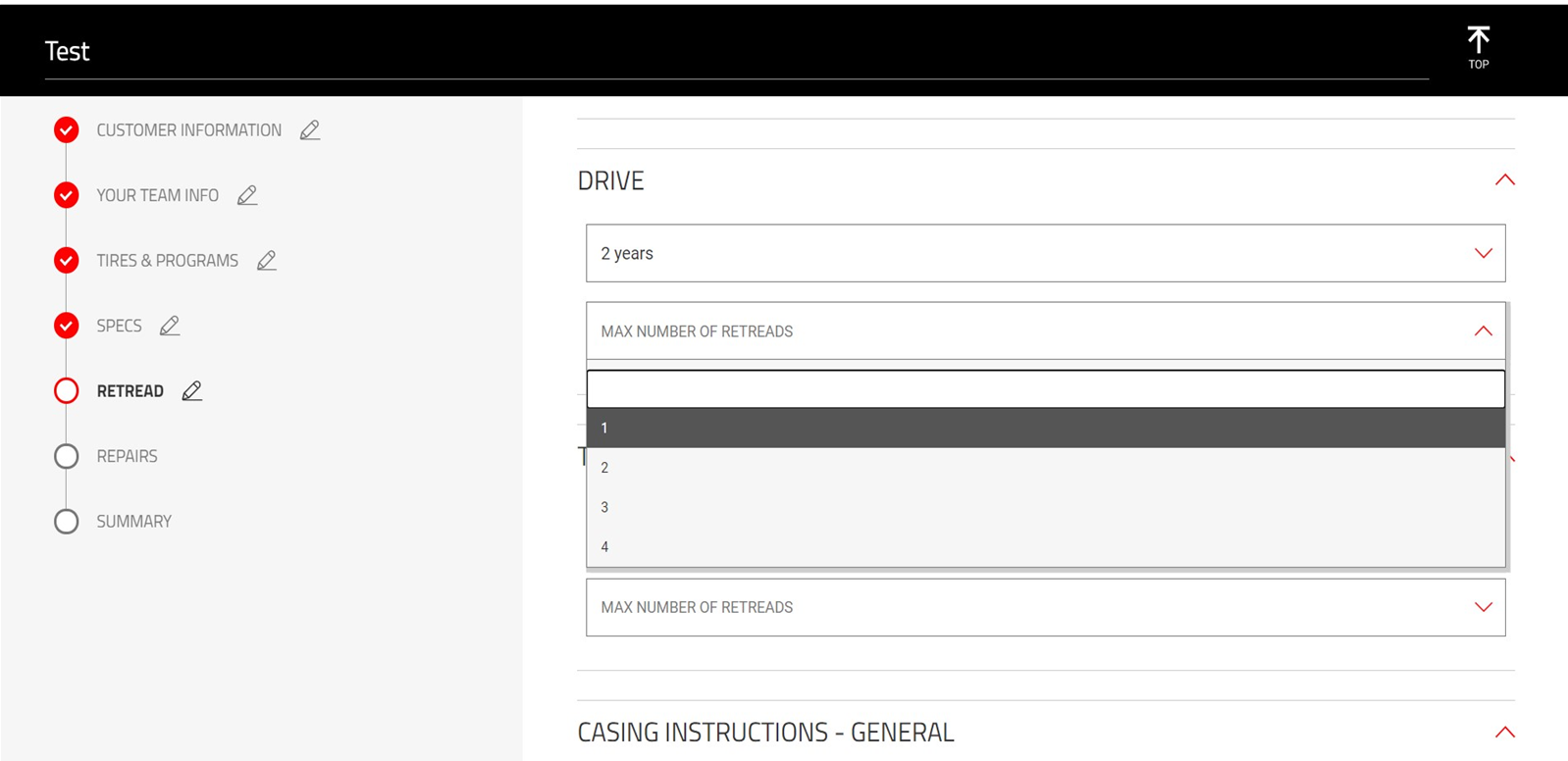 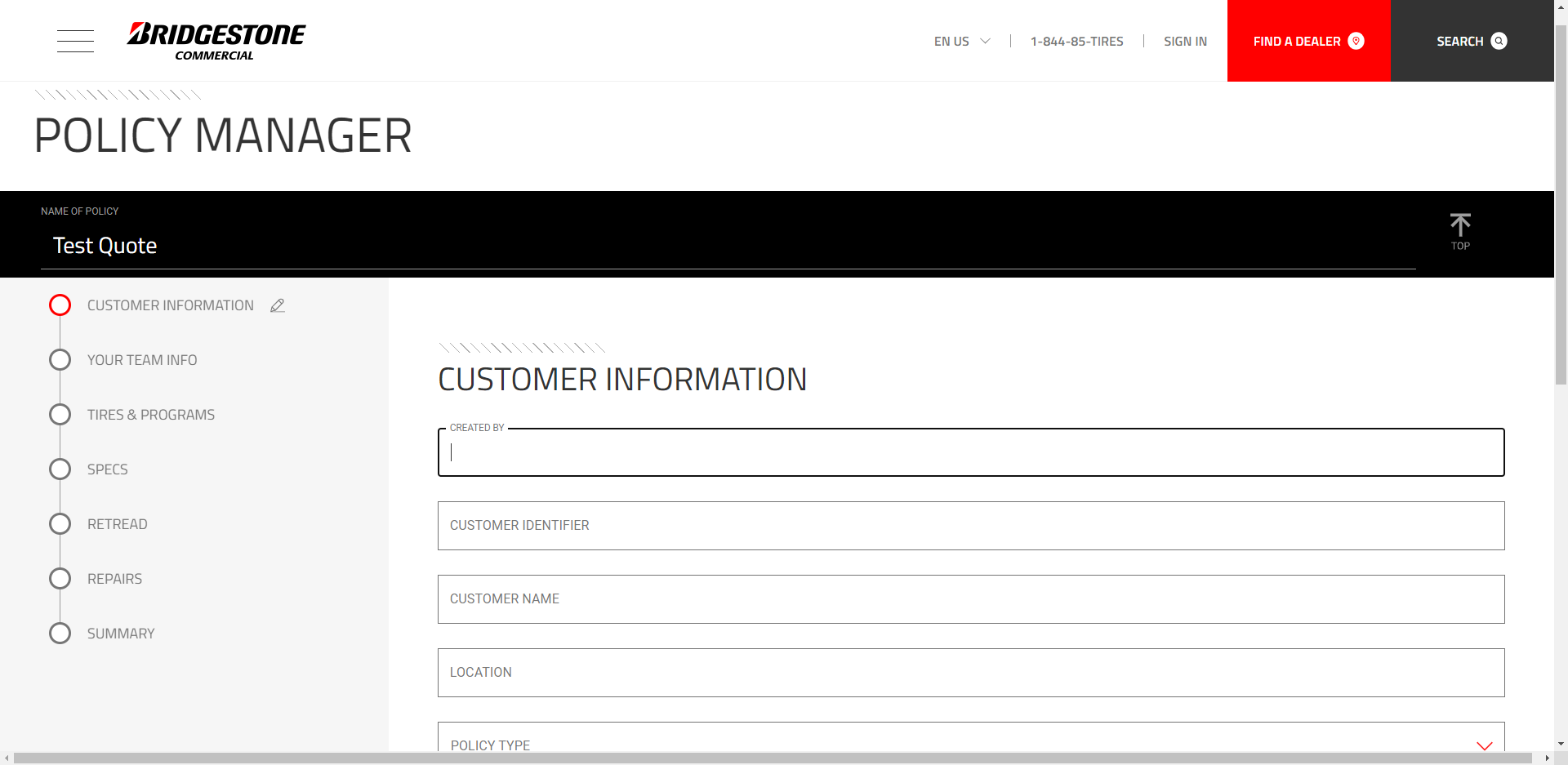 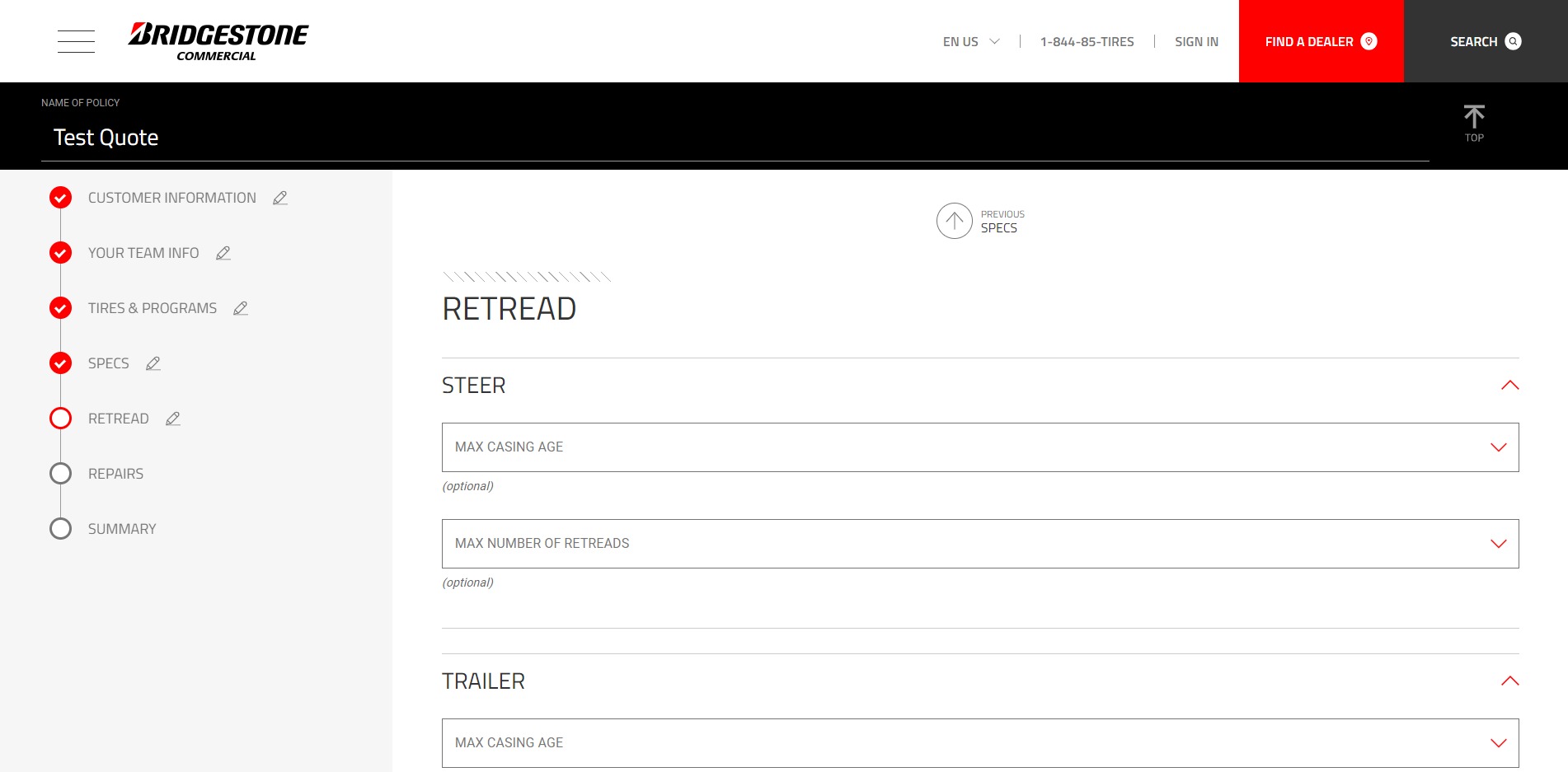 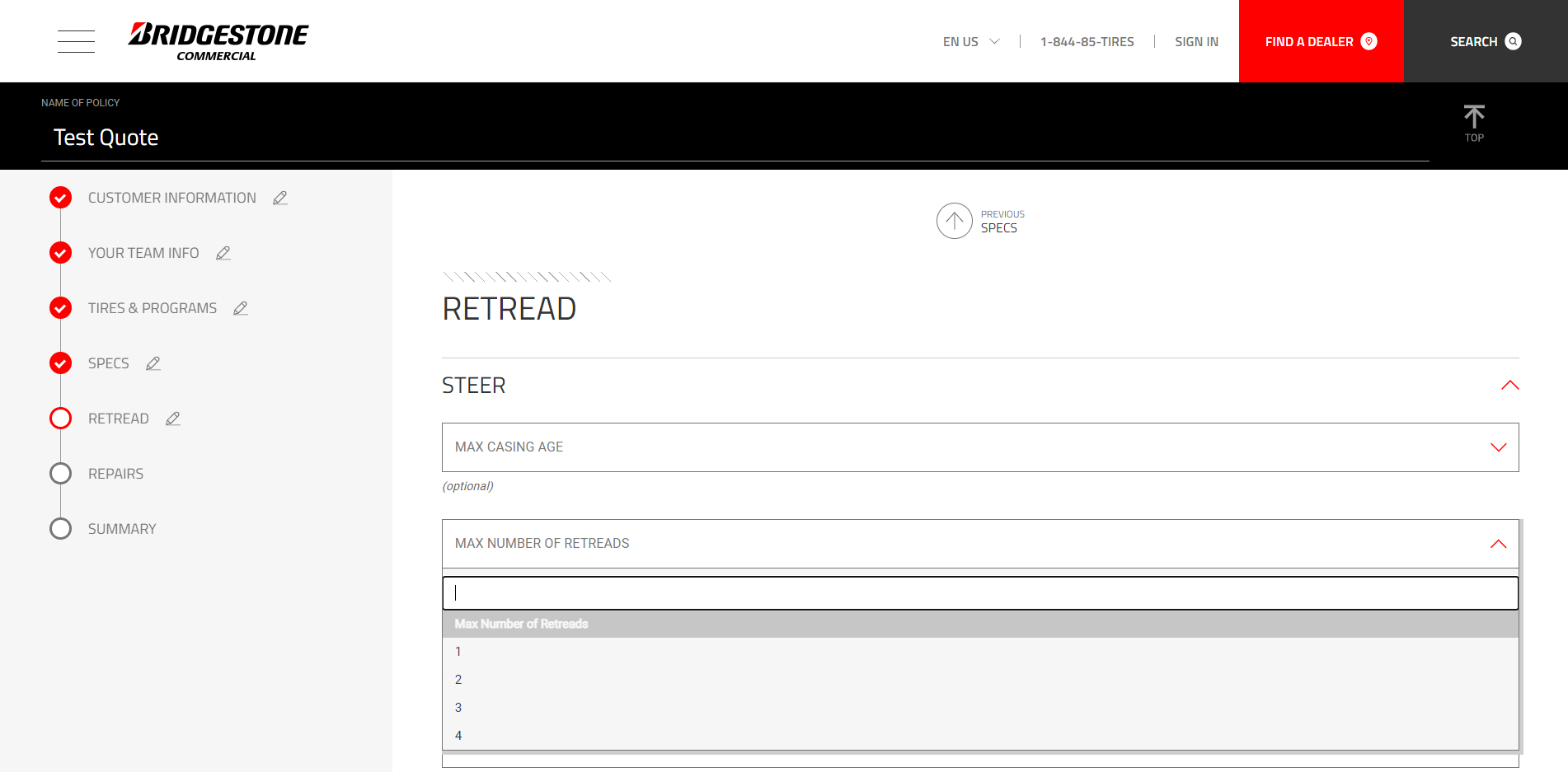 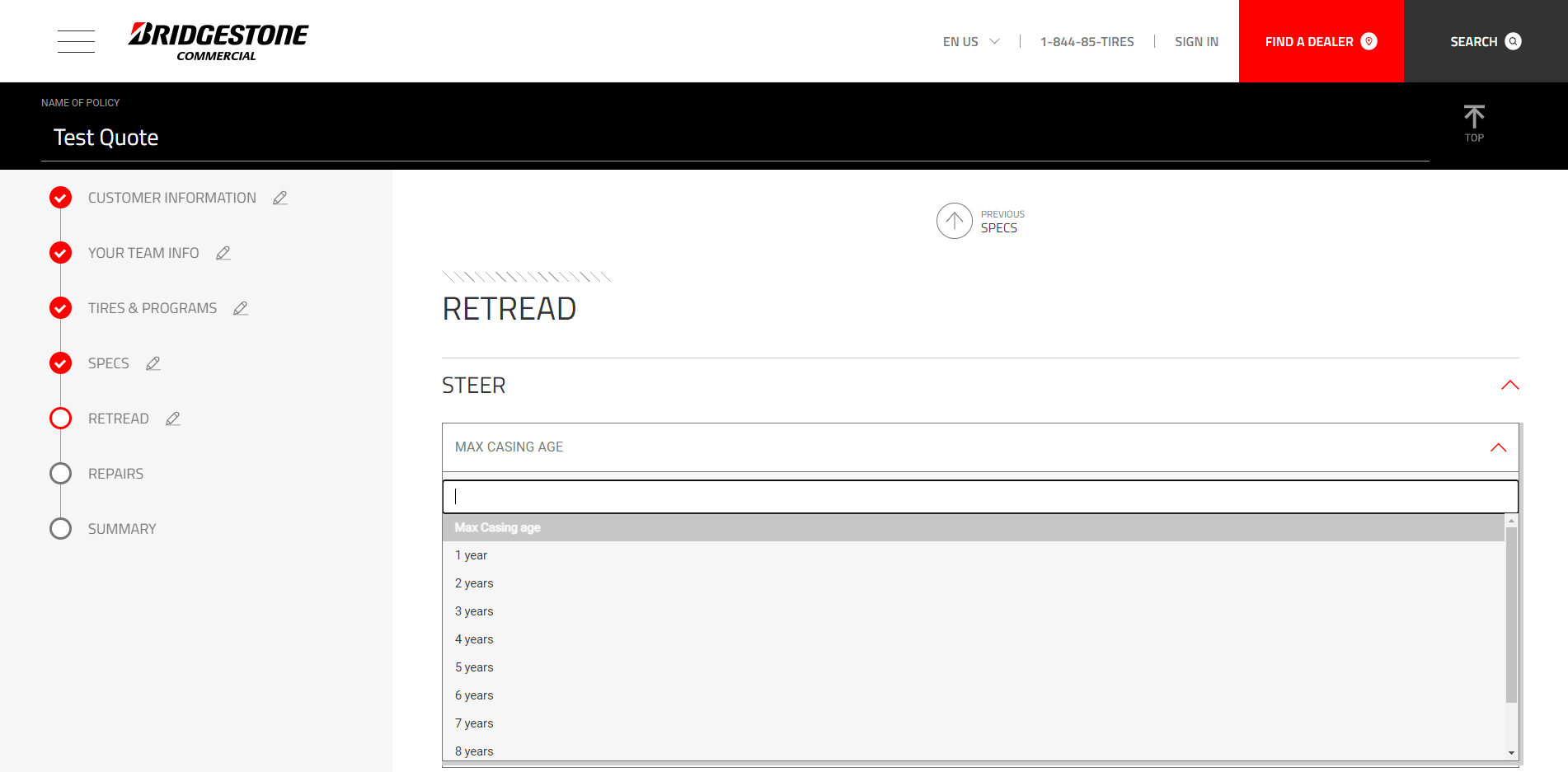 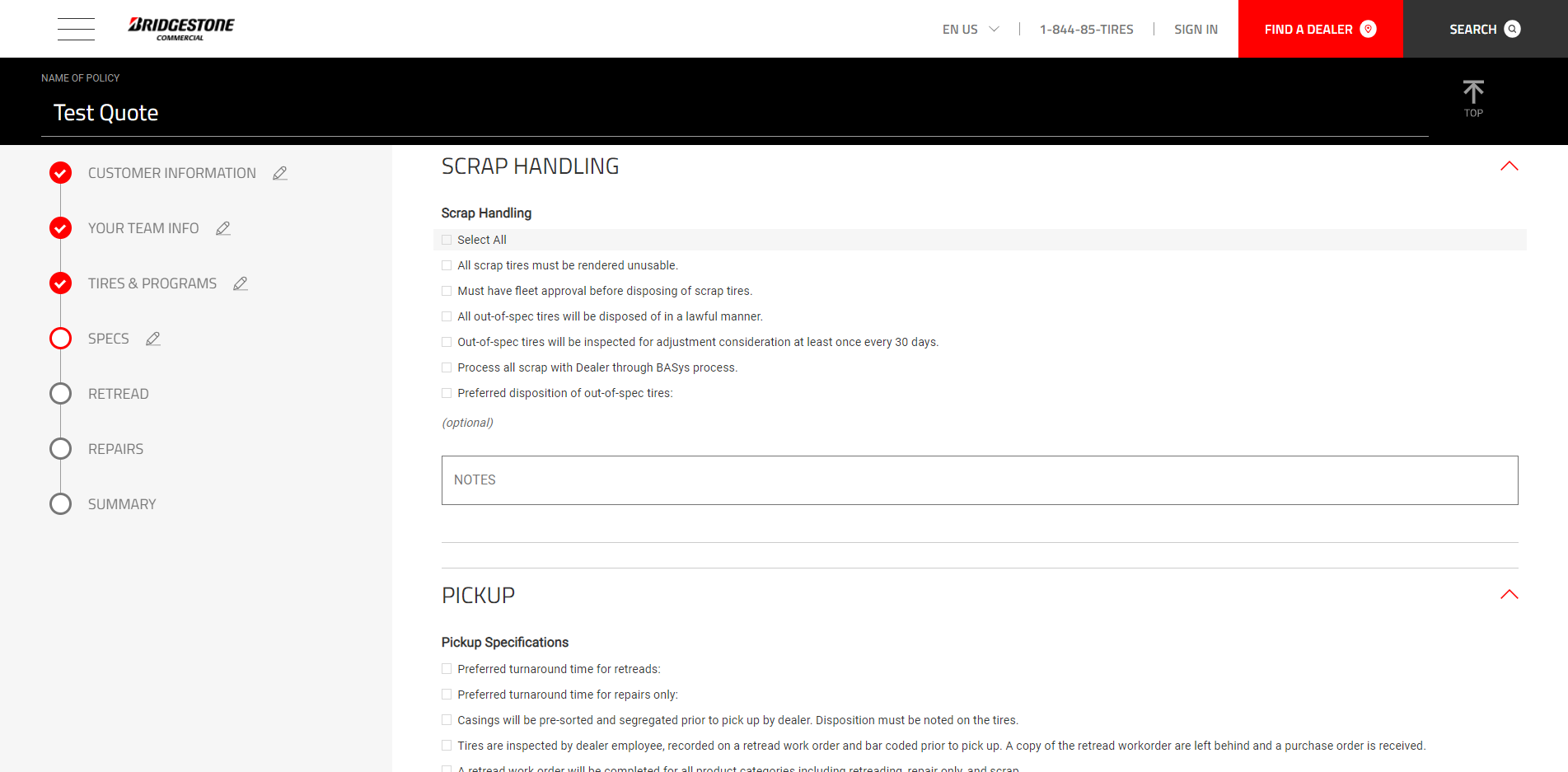 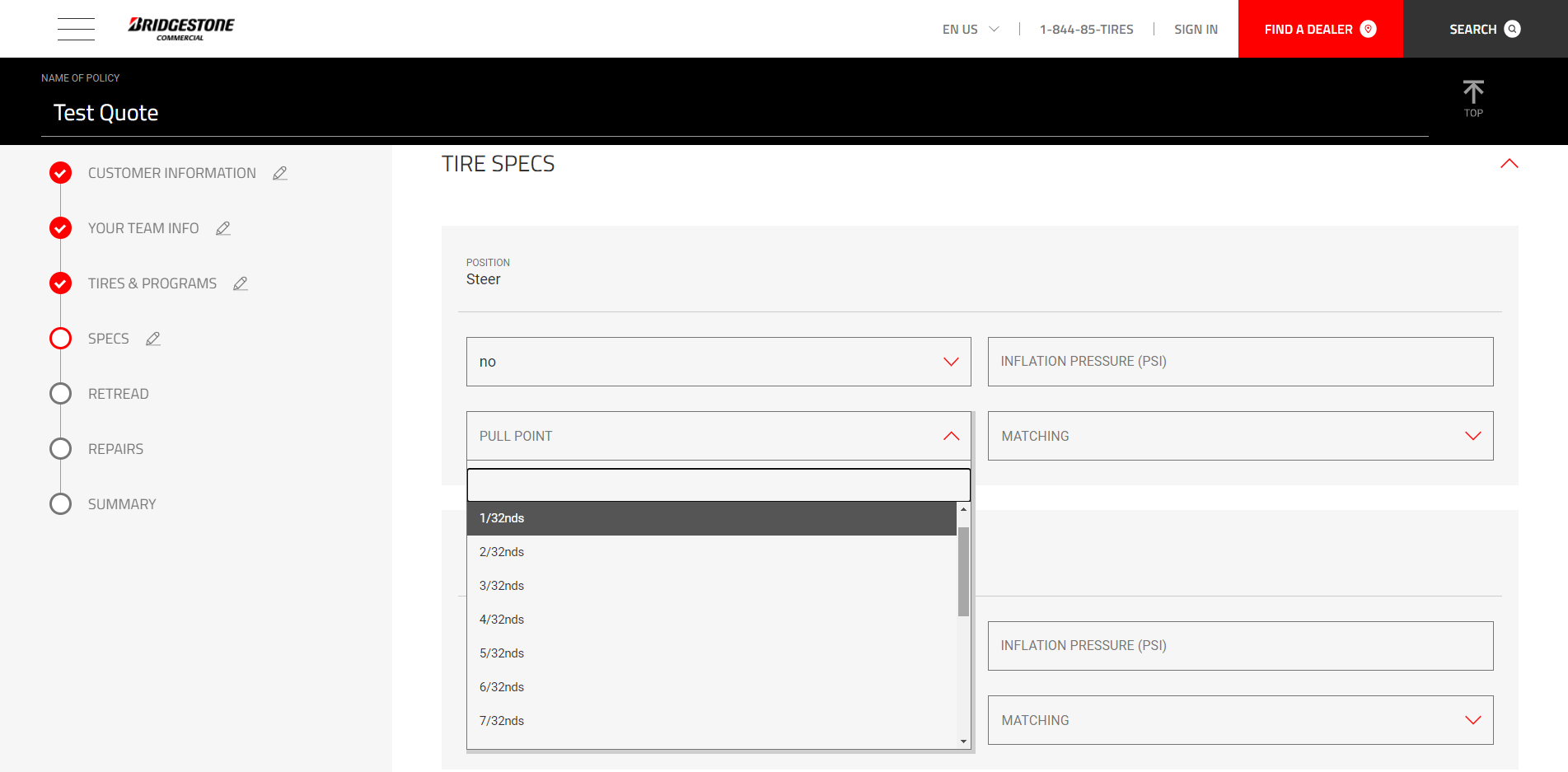 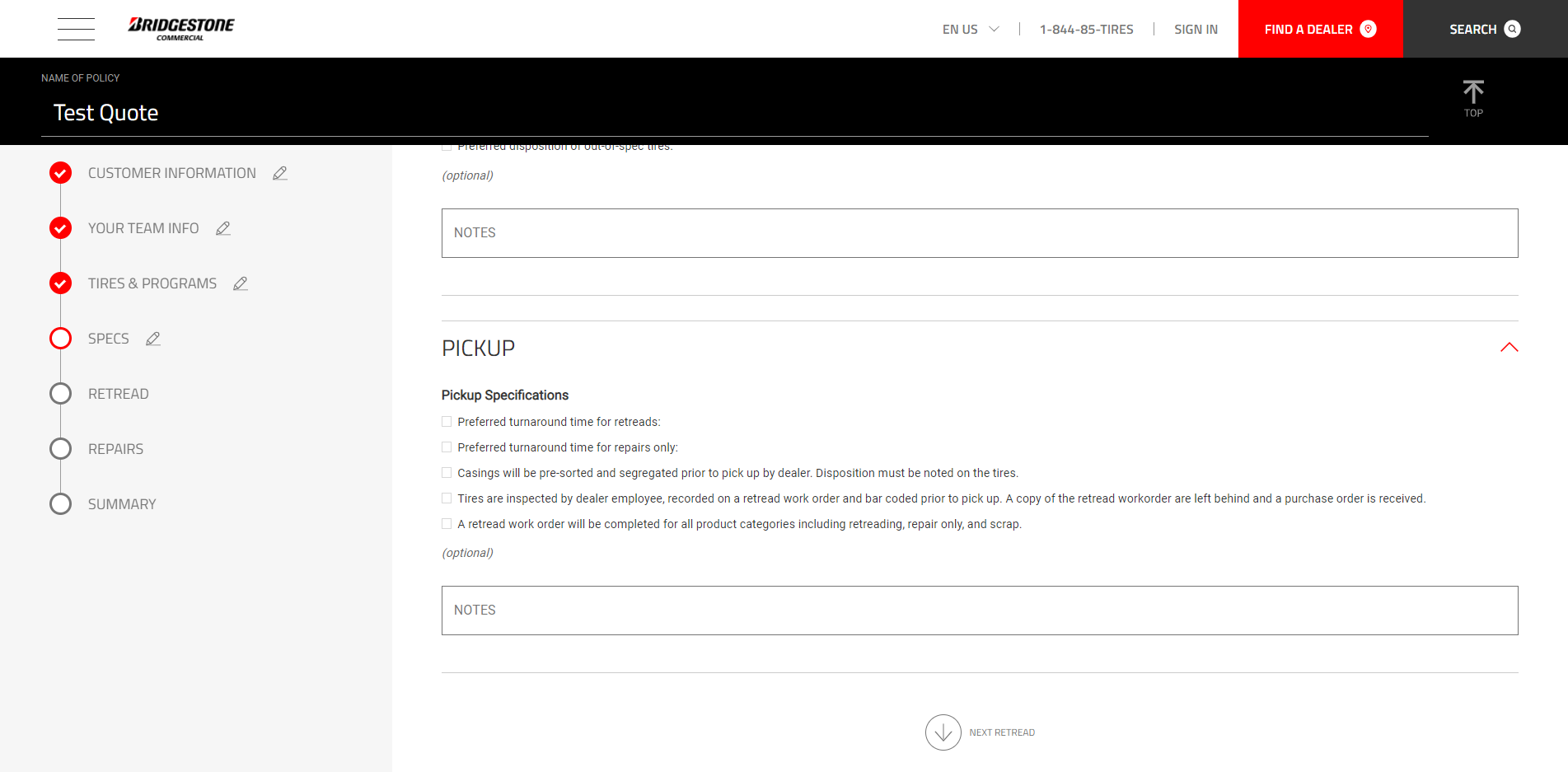 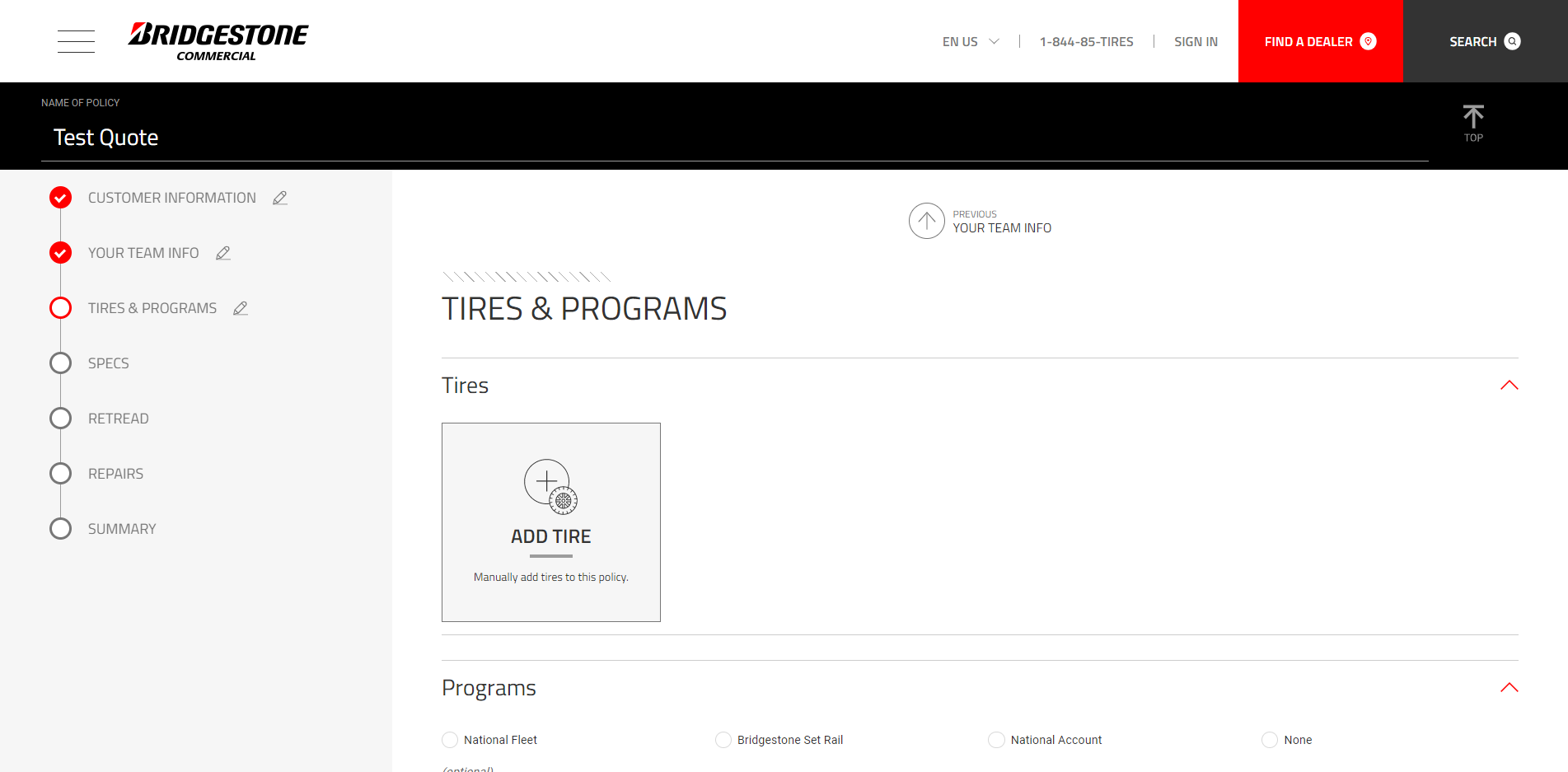 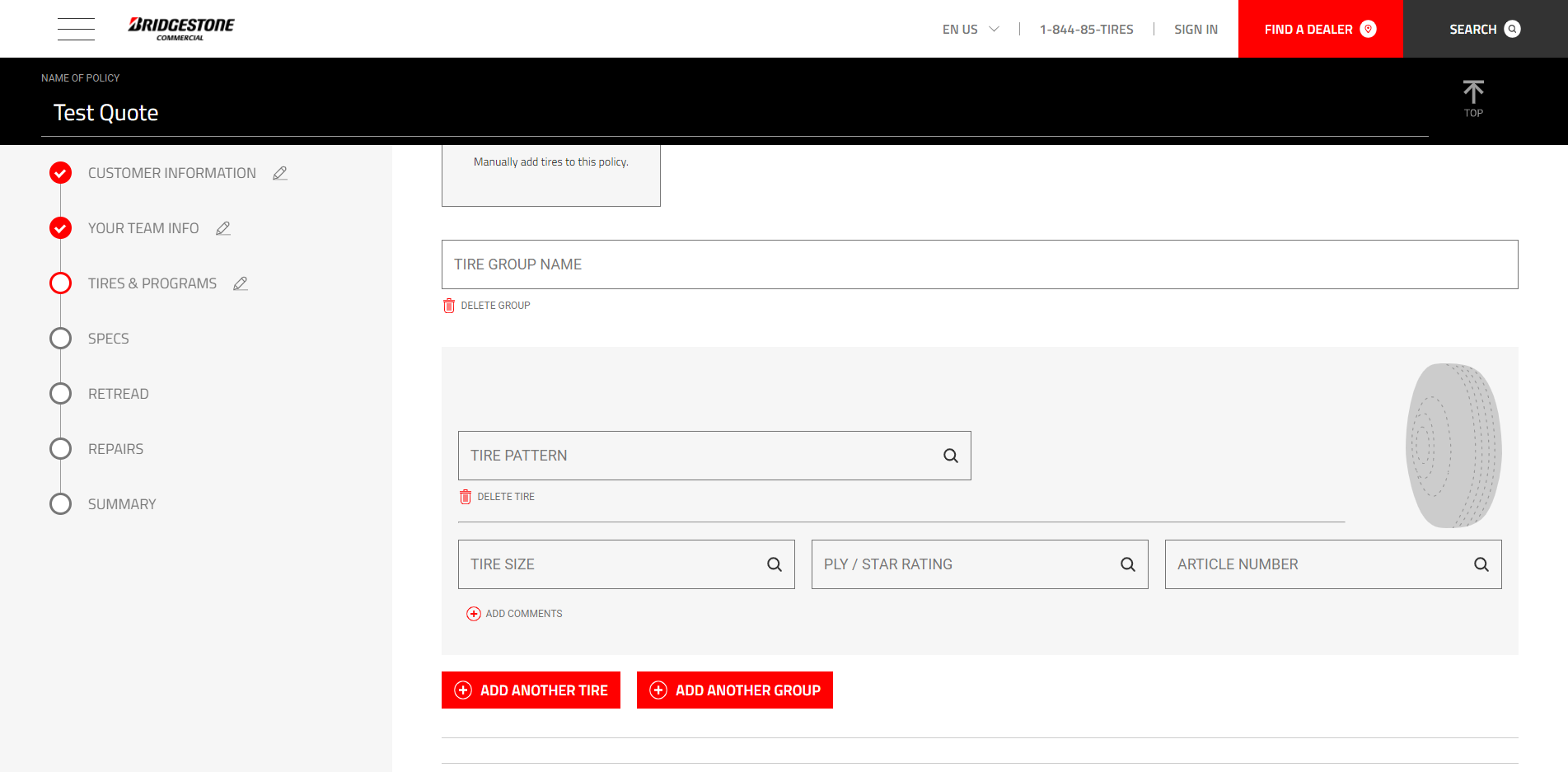 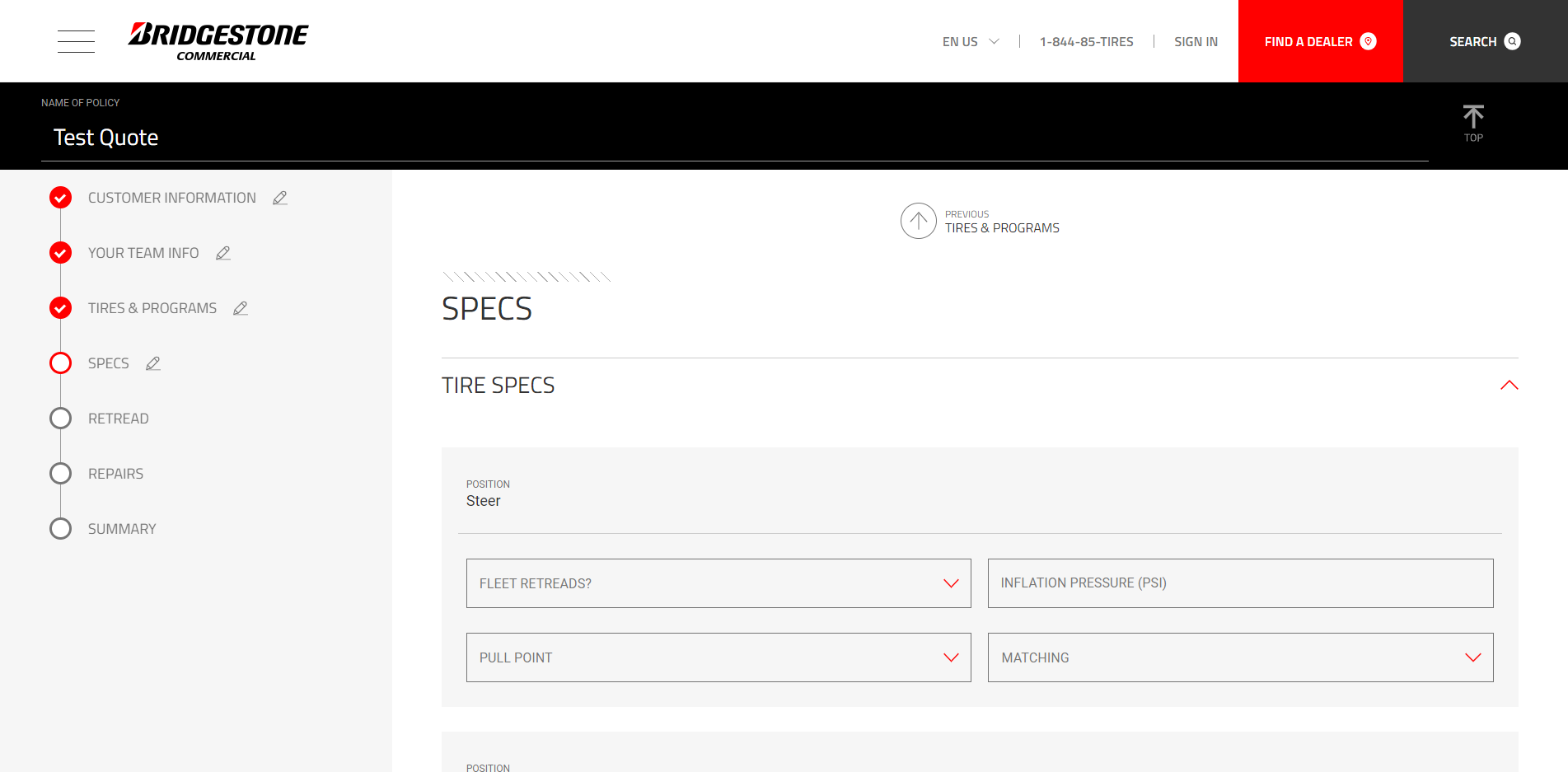 Make sure to go through all Tire Positions if it needs to be included within the Policy. This includes Steer, Drive, and Trailer.
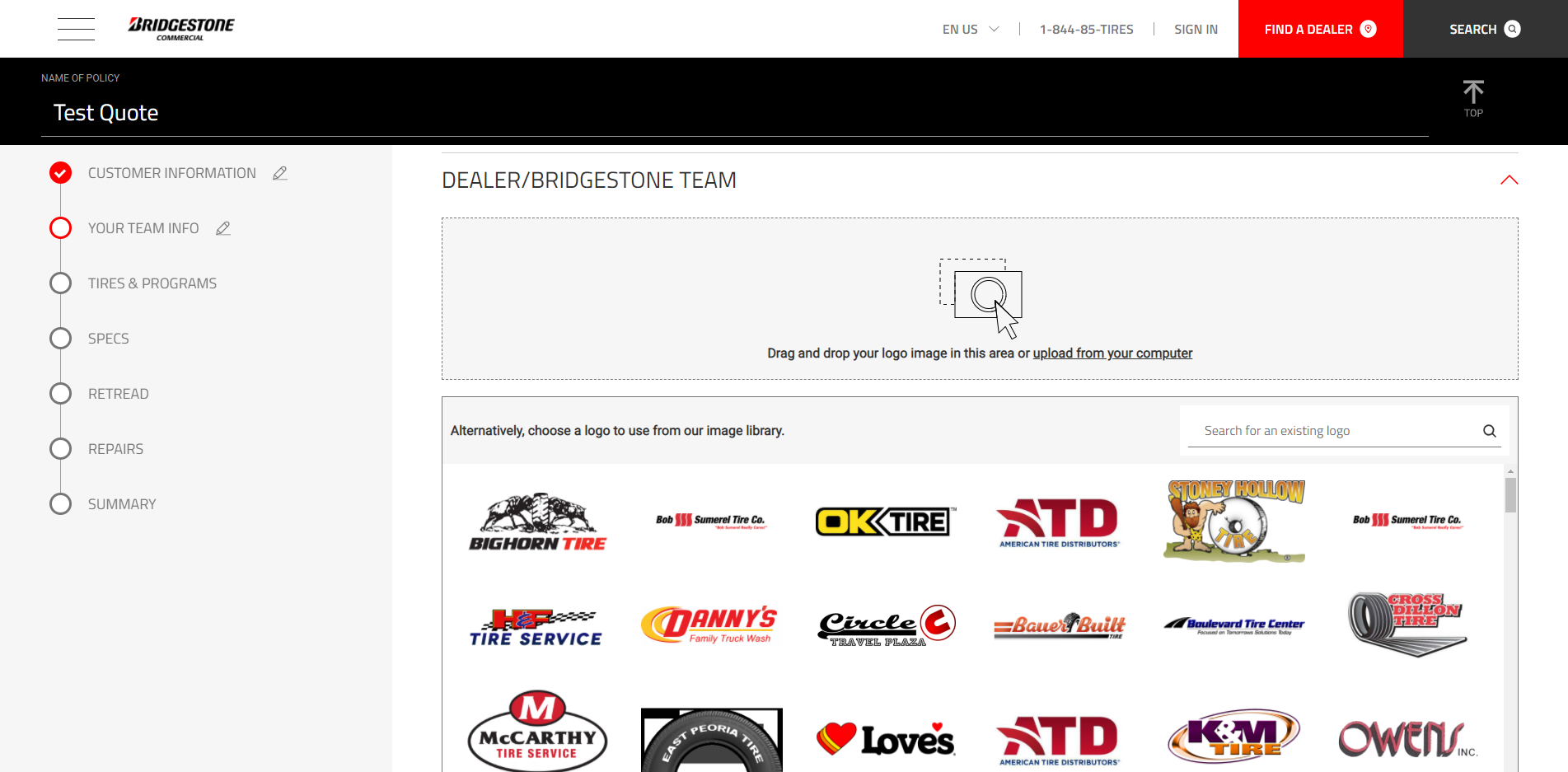 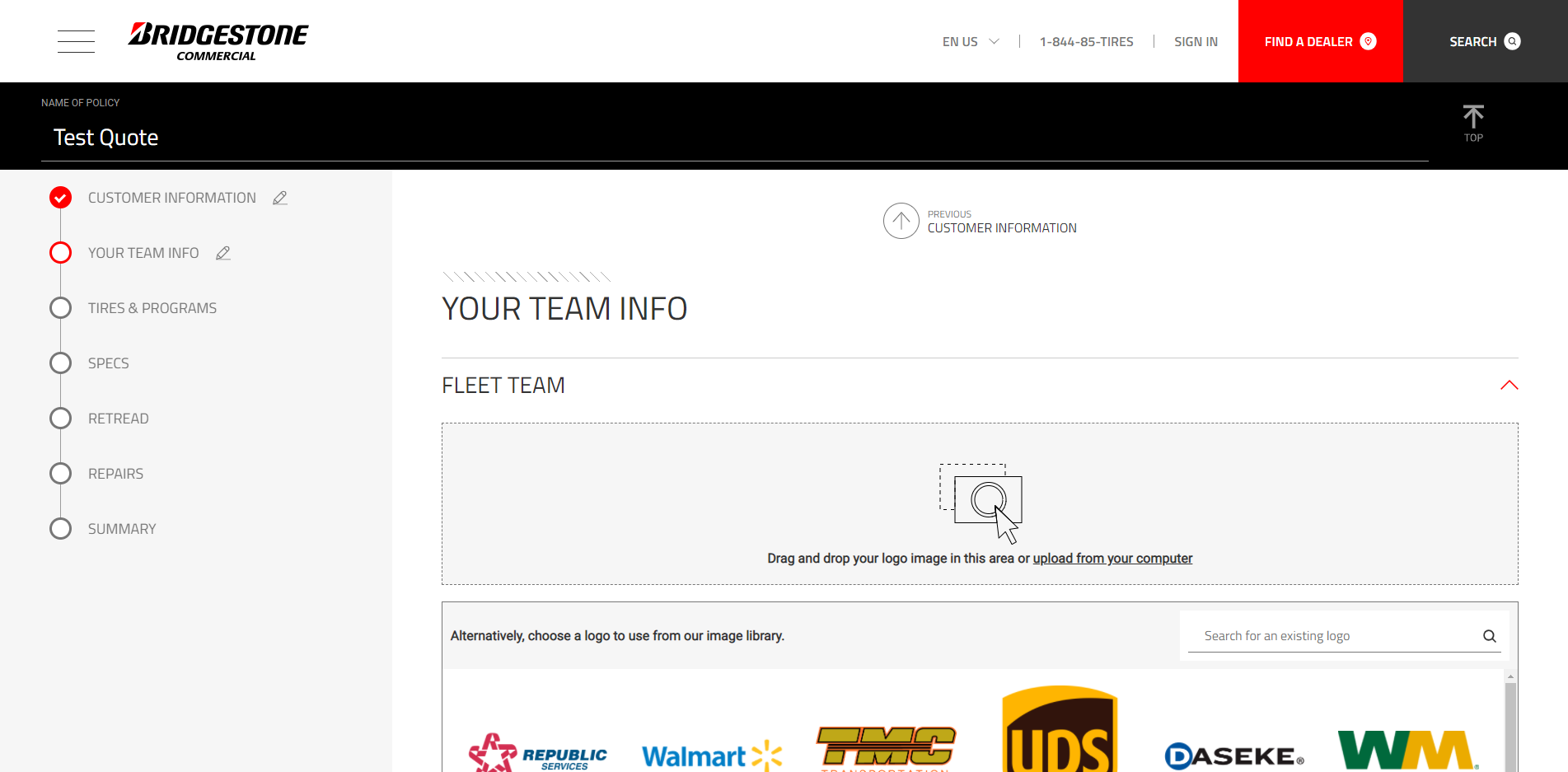 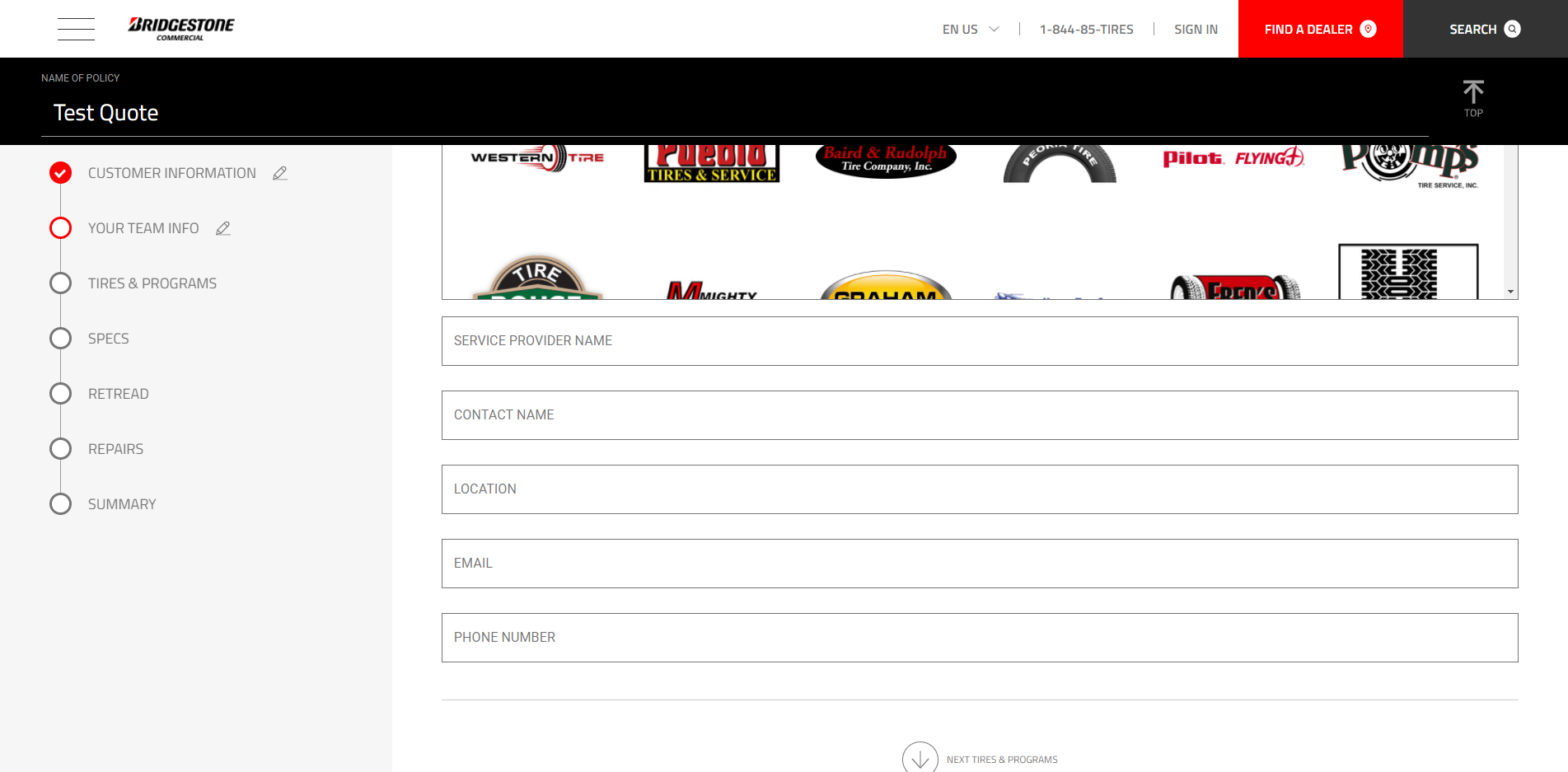 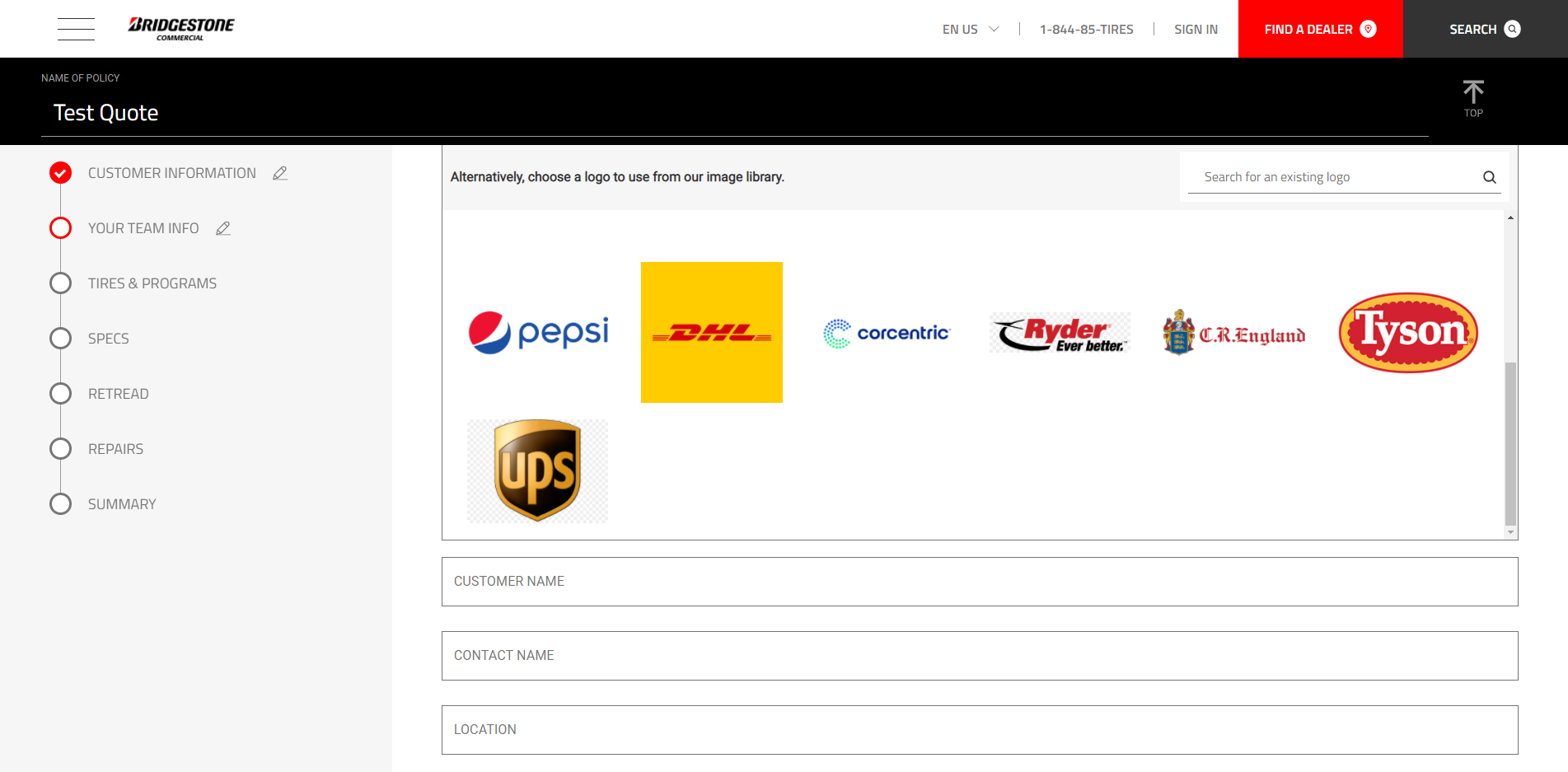 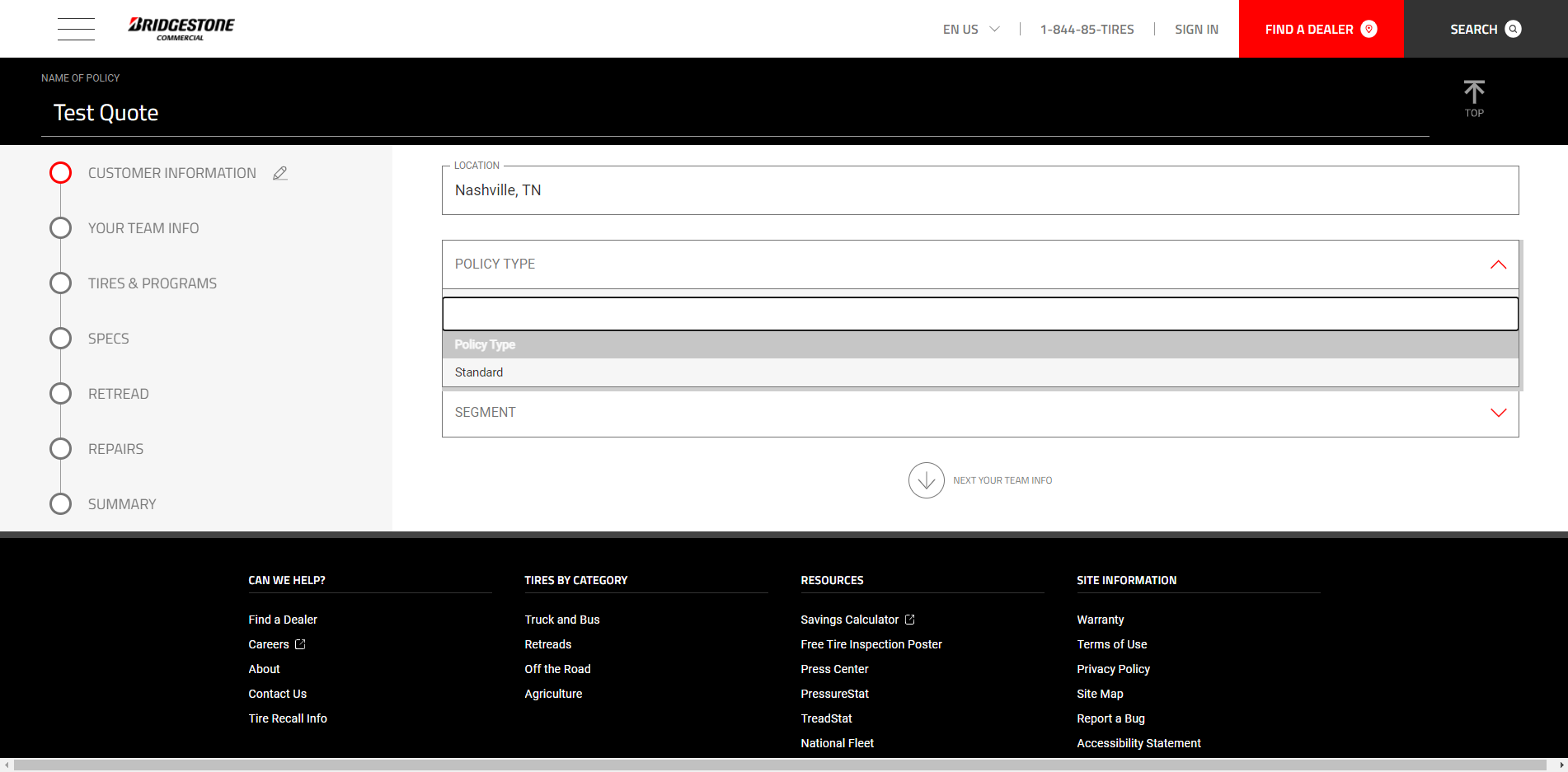 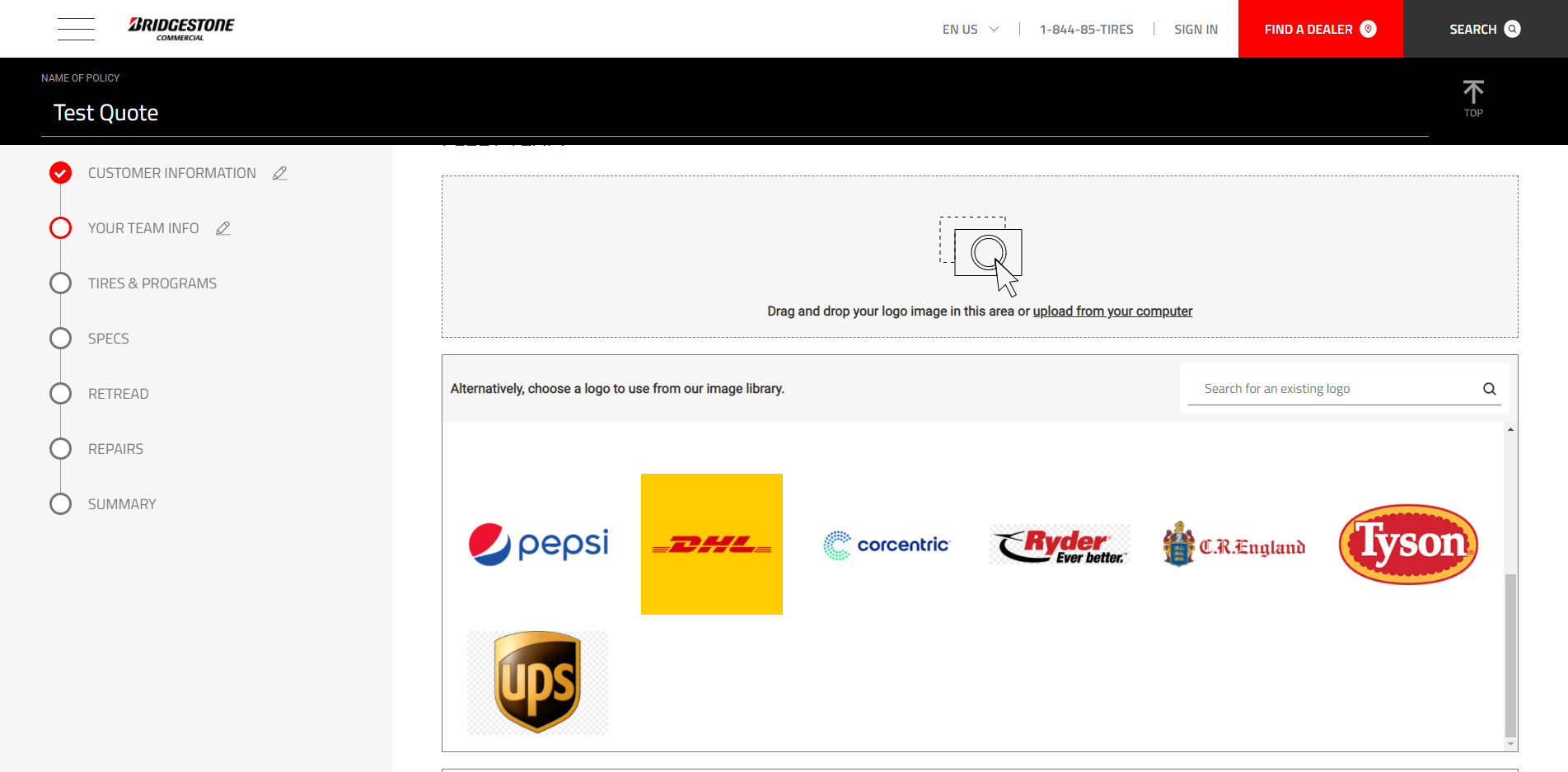 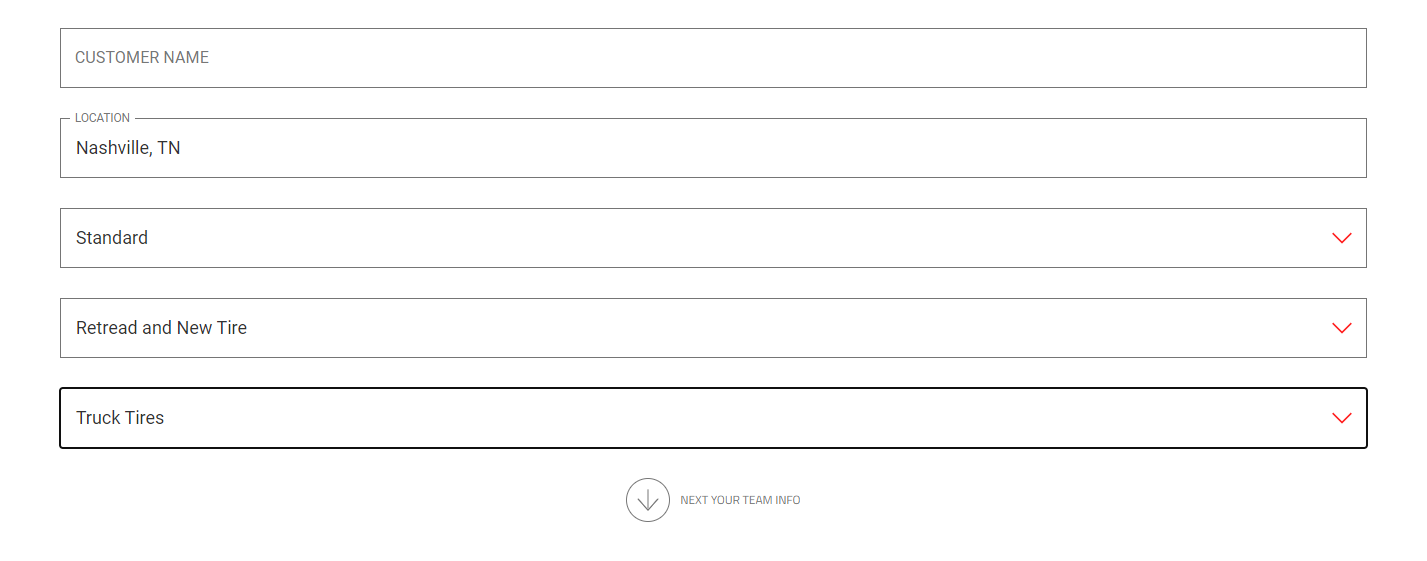 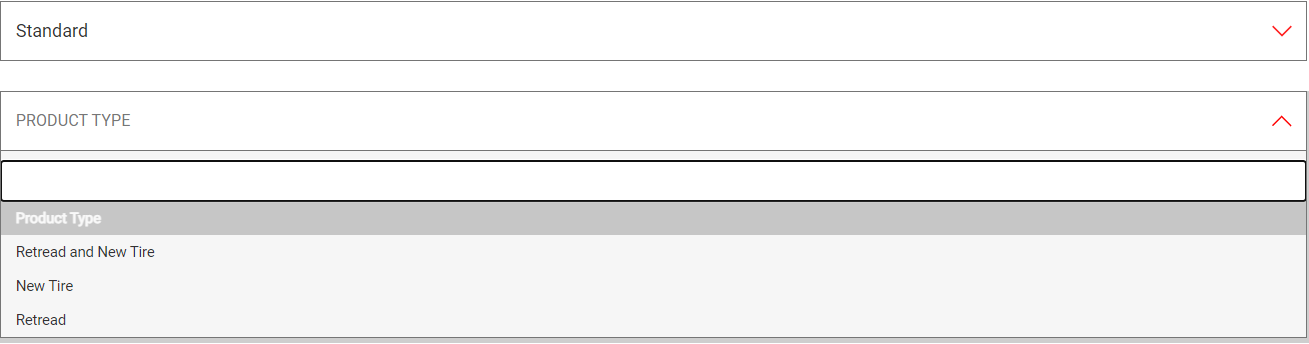 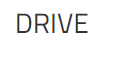 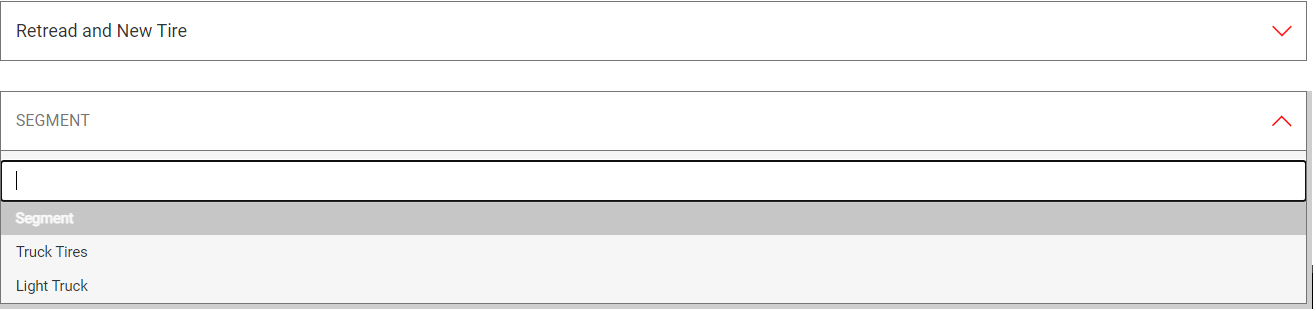 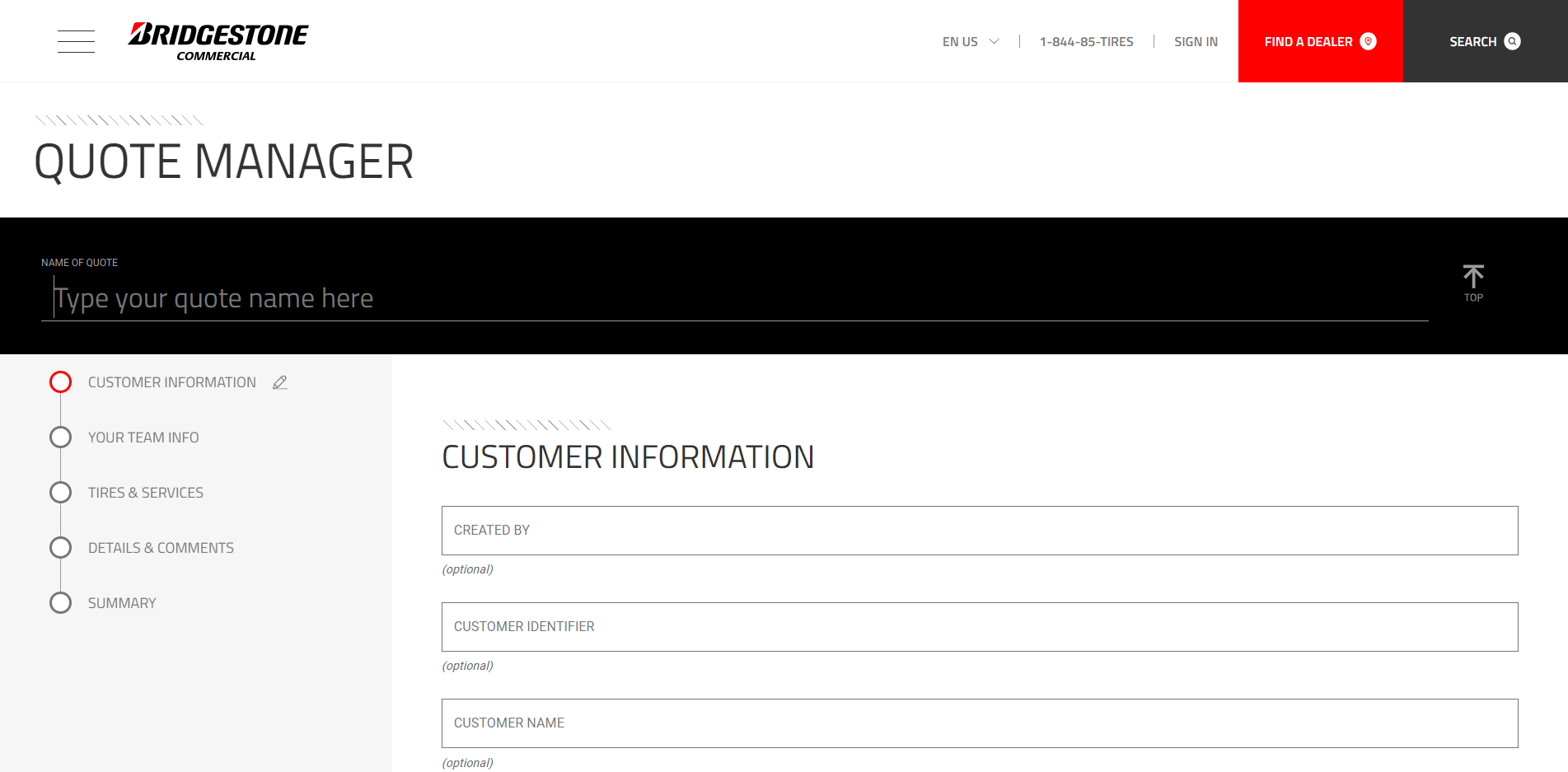 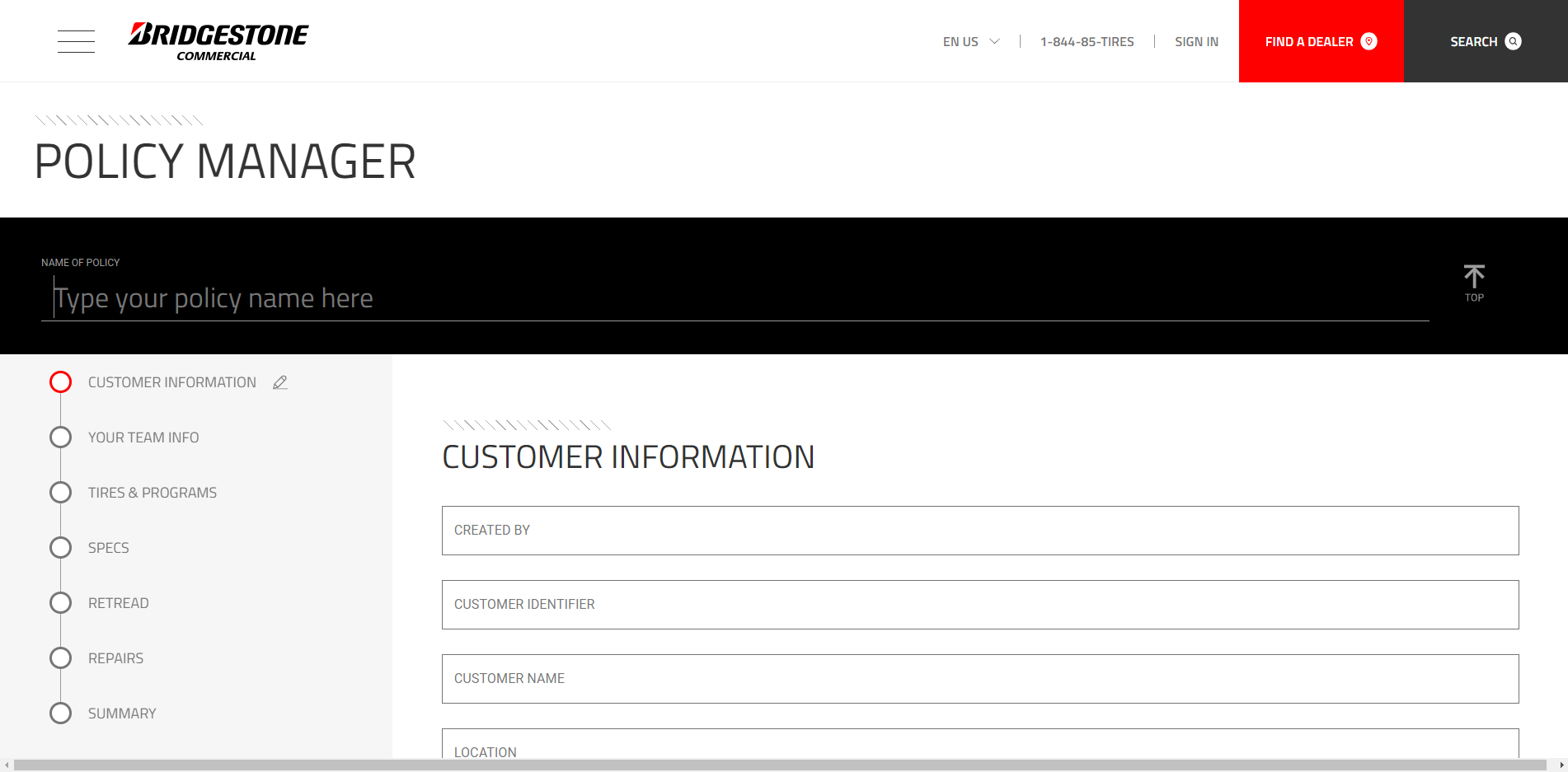 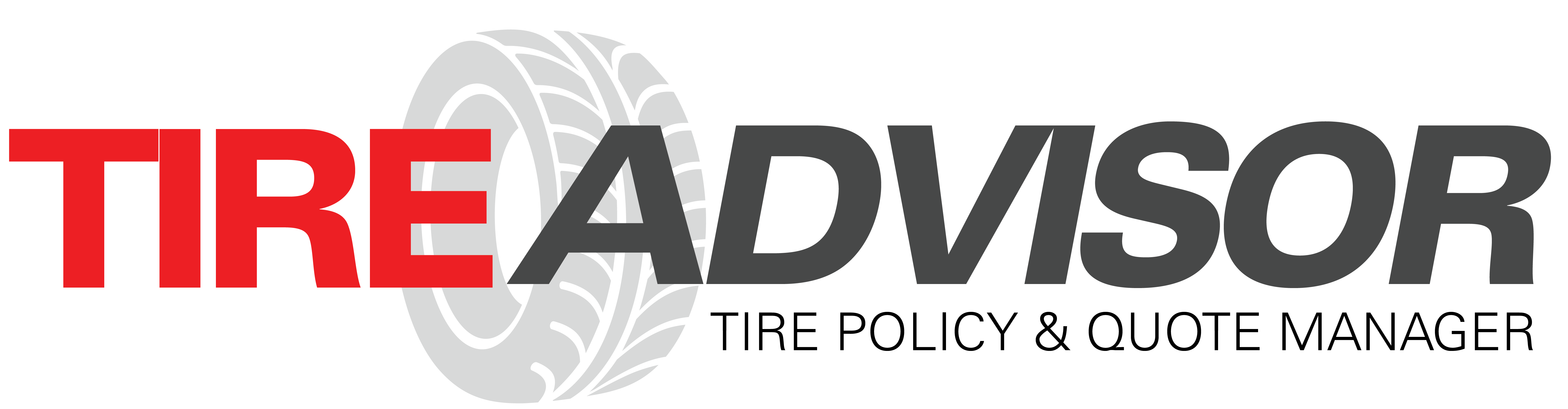 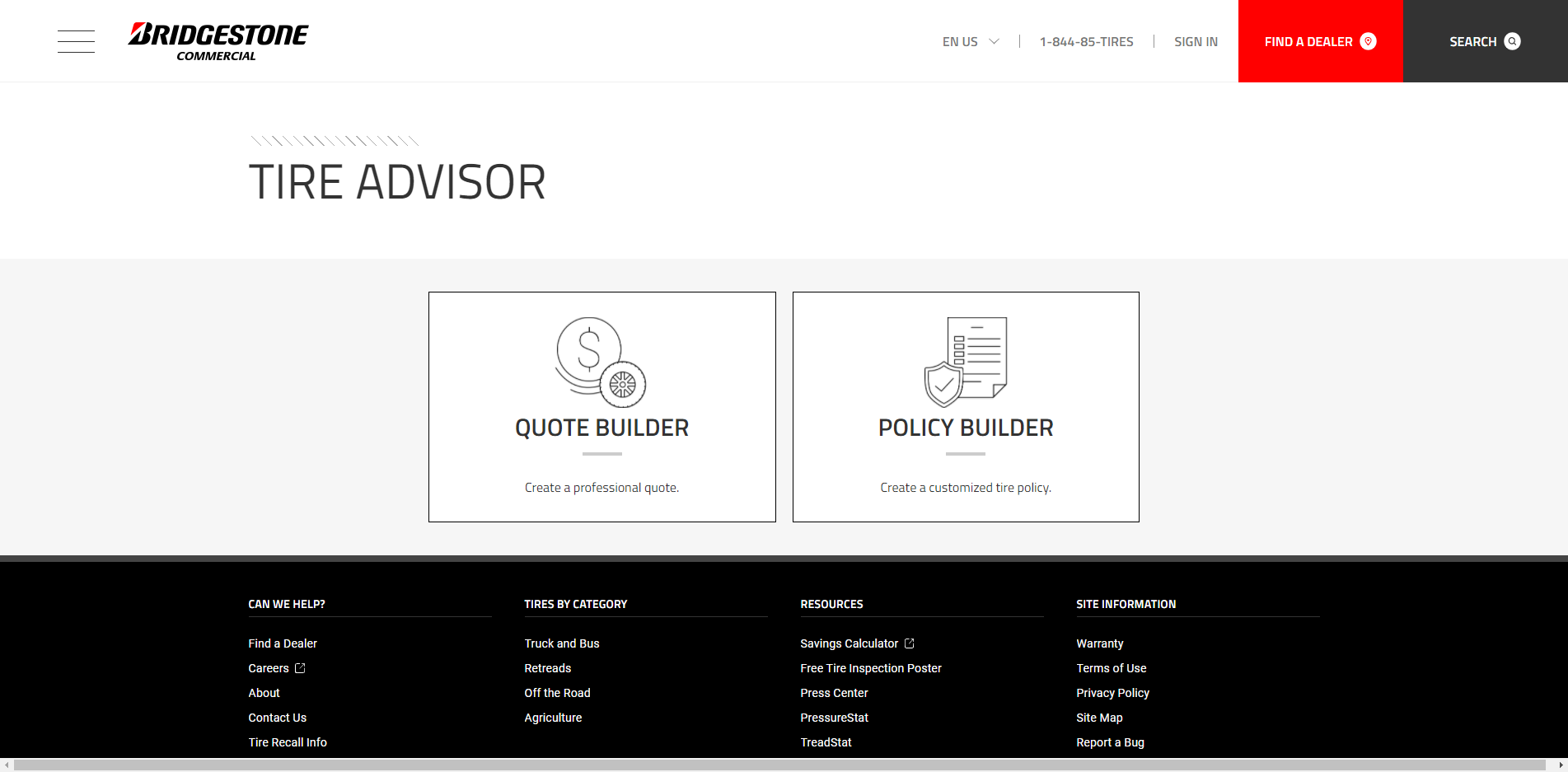 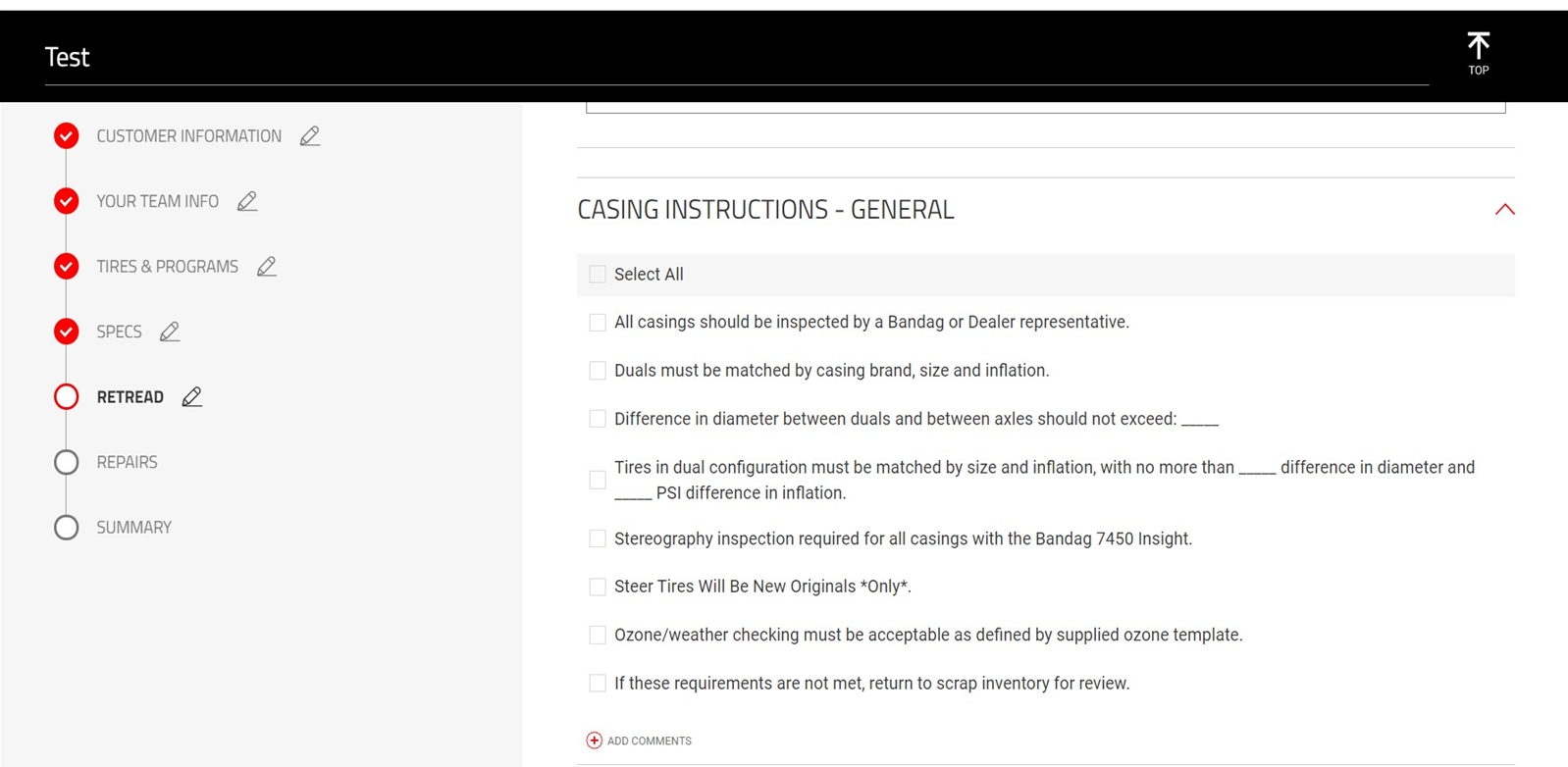 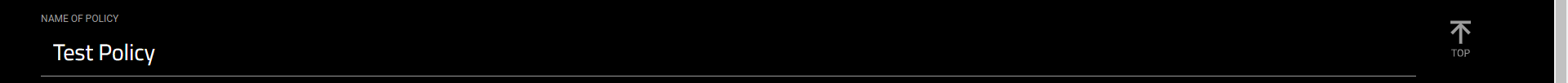 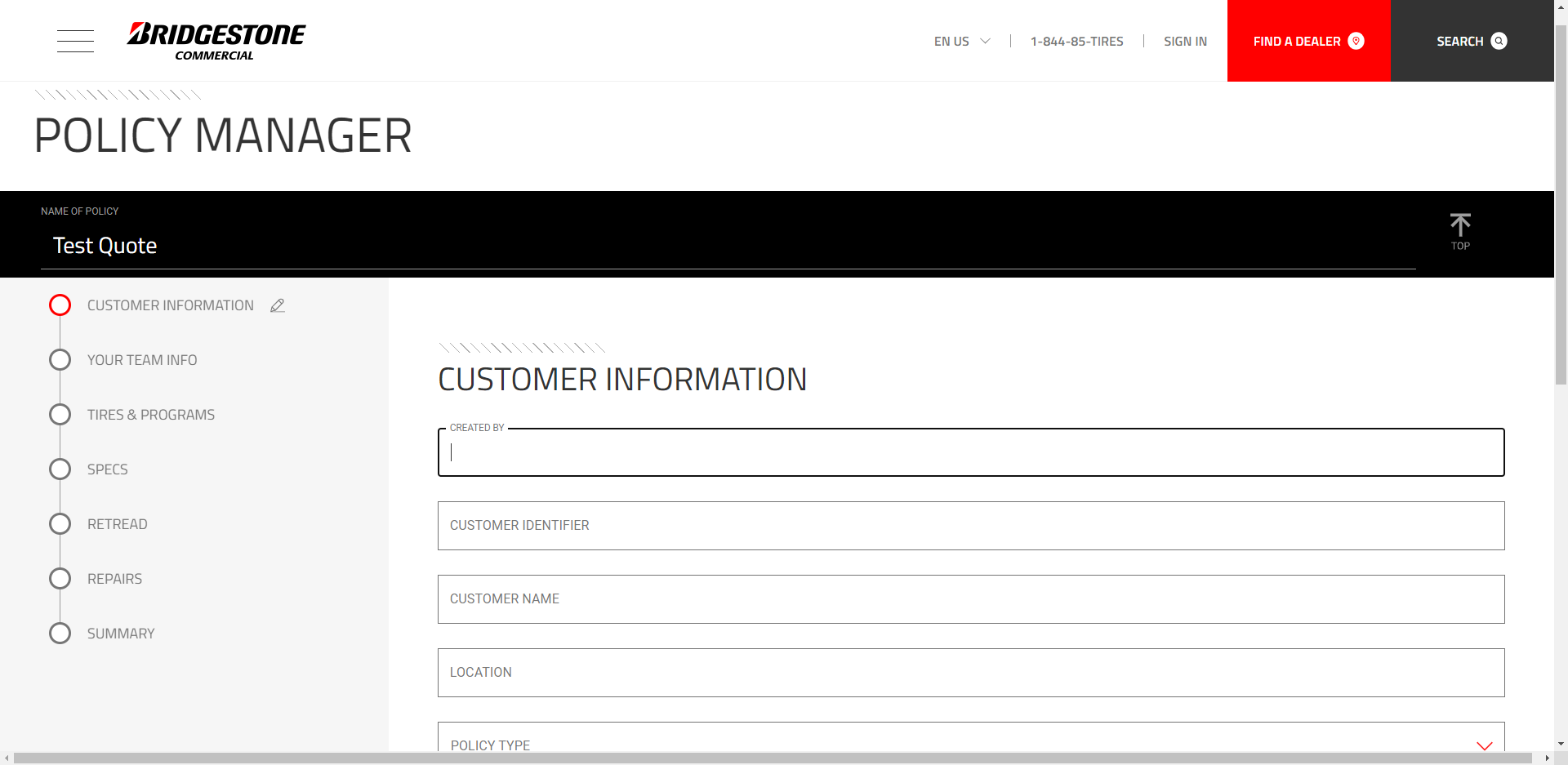 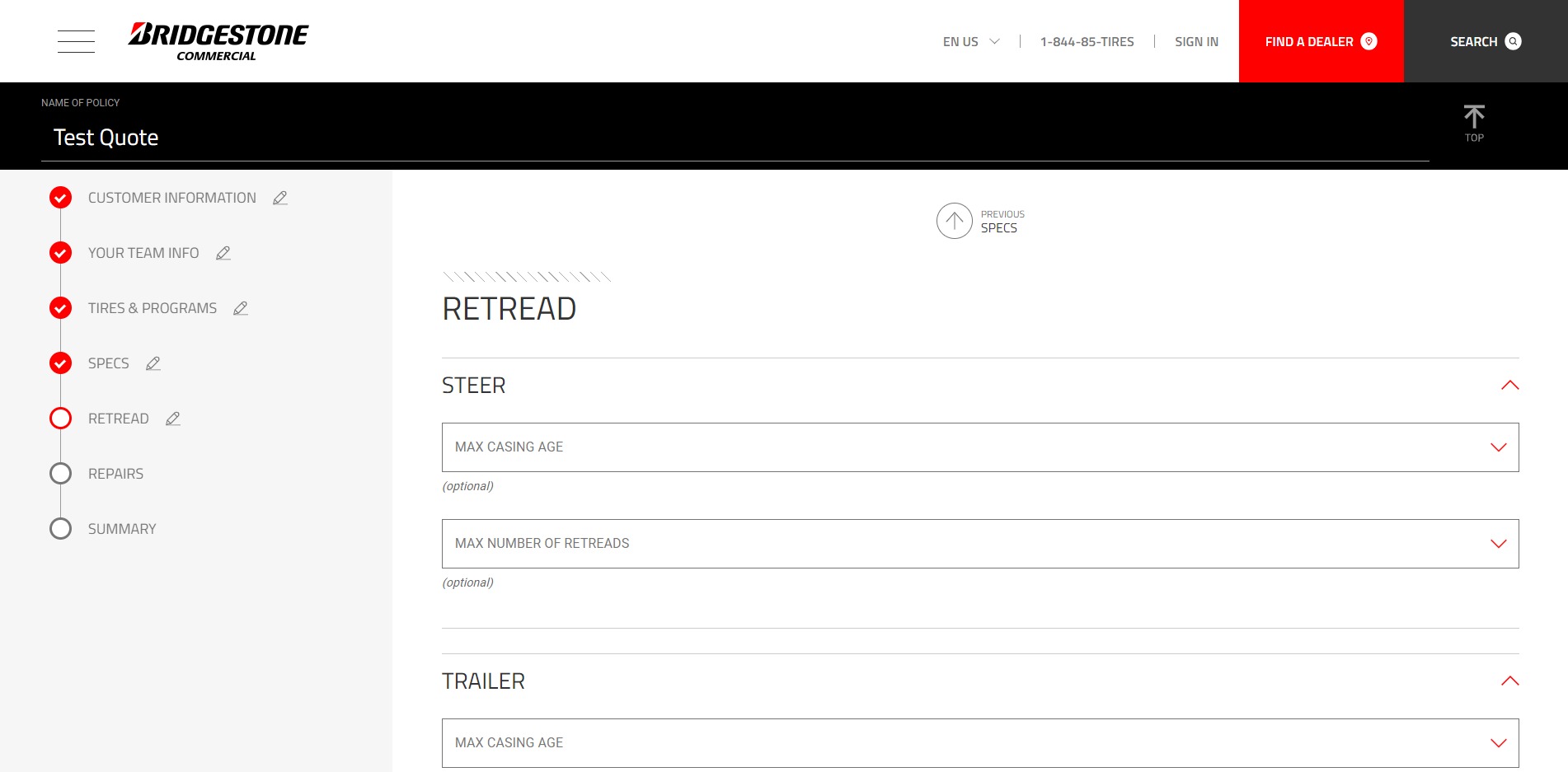 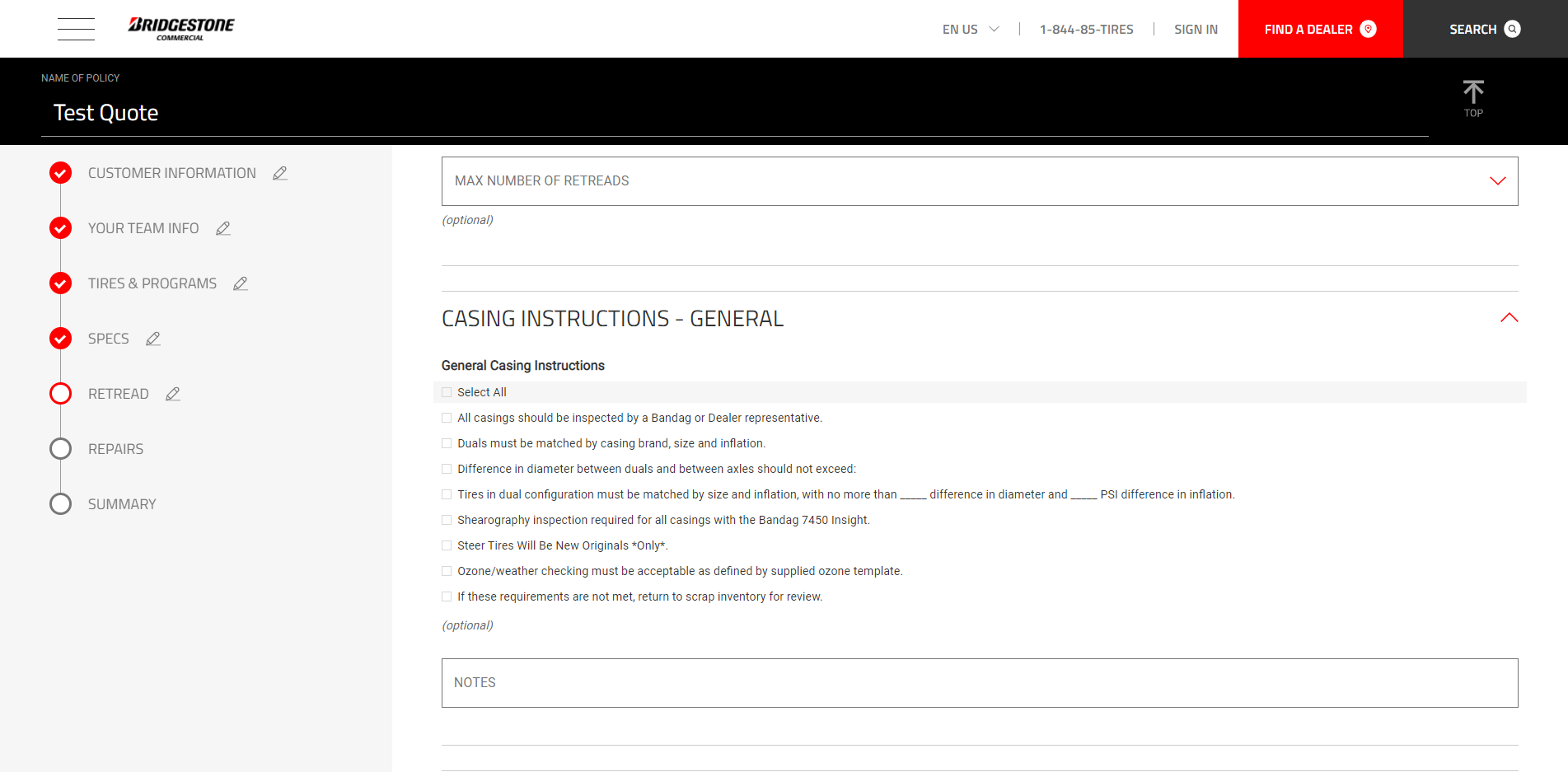 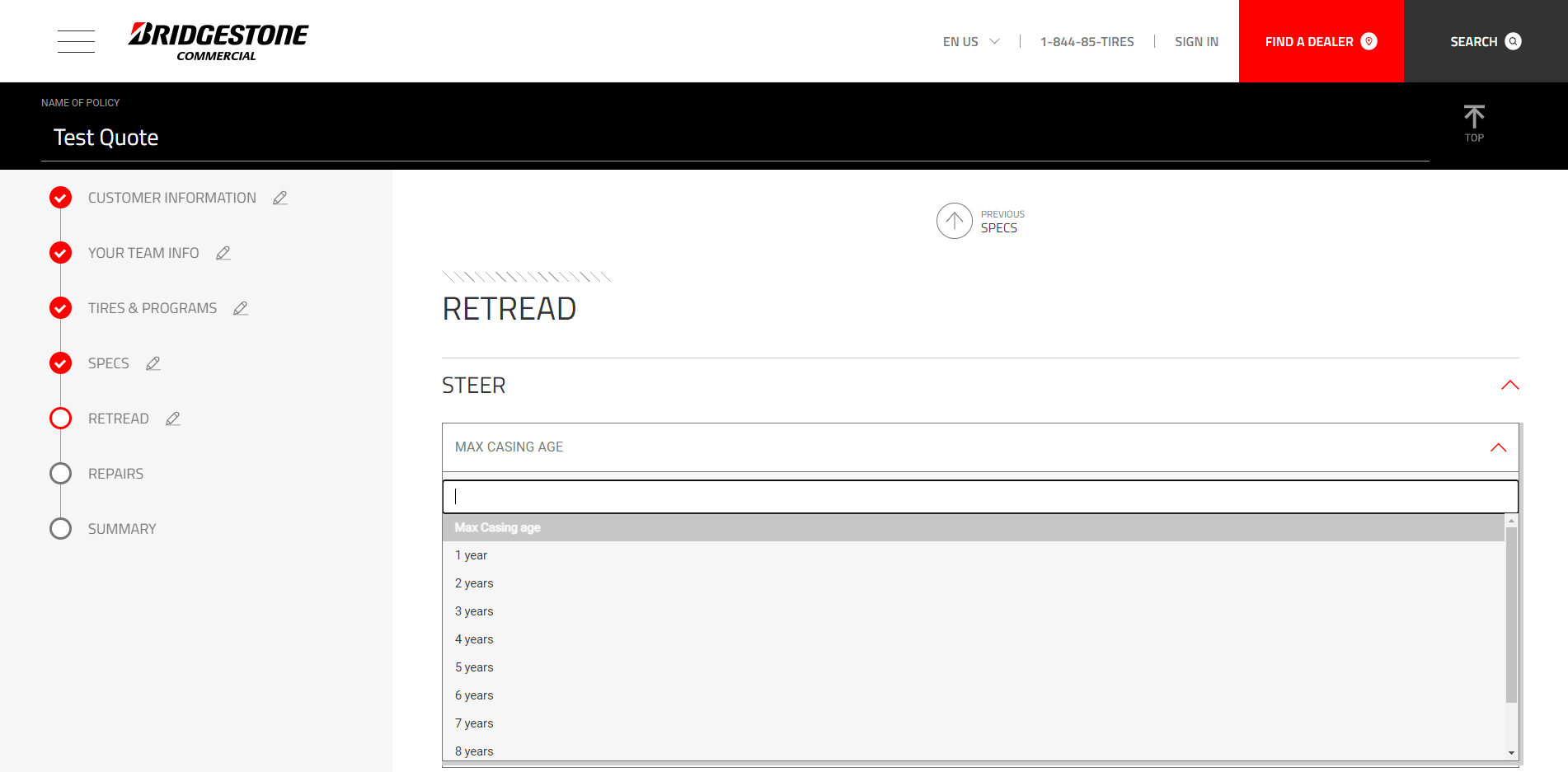 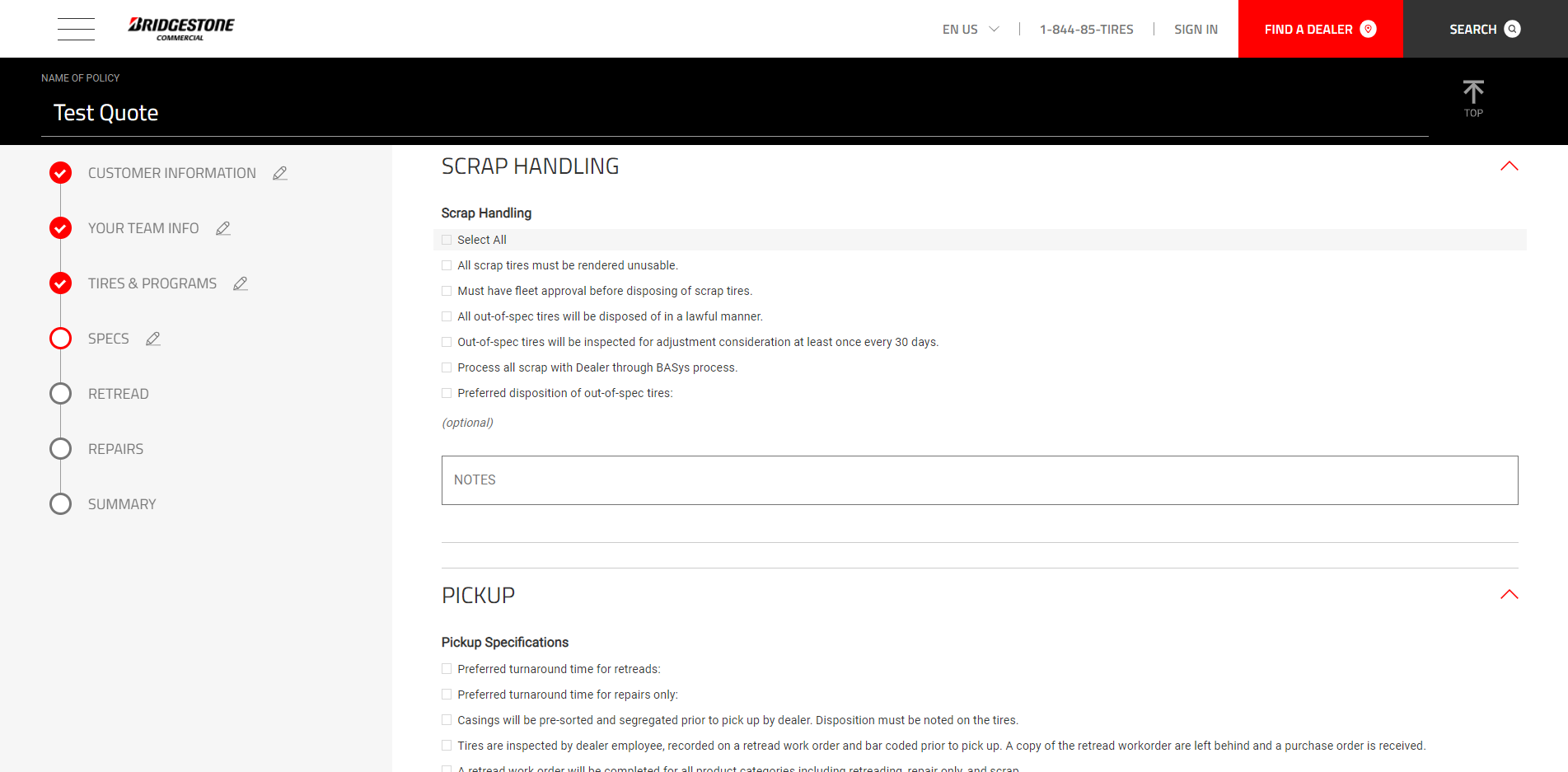 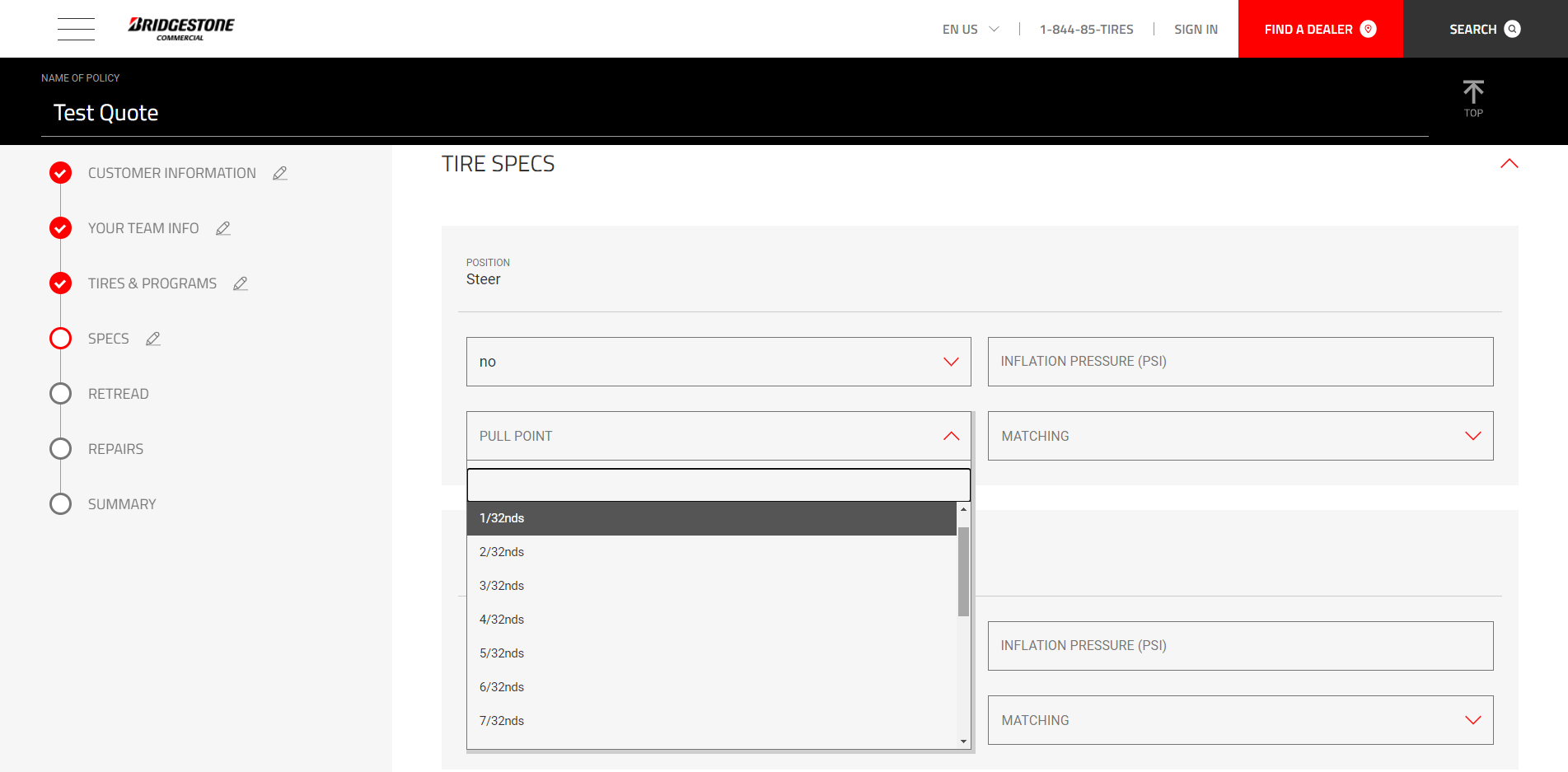 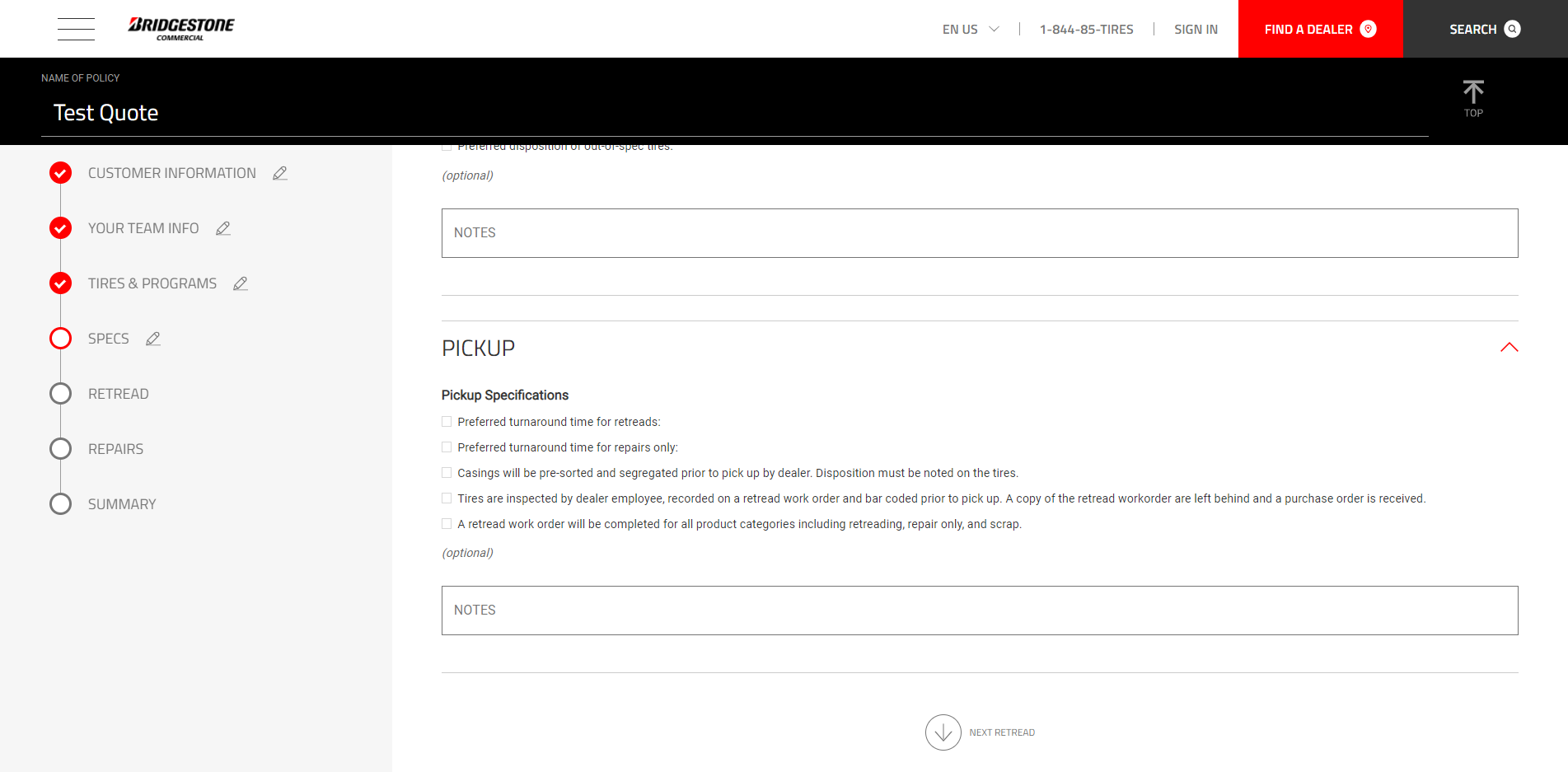 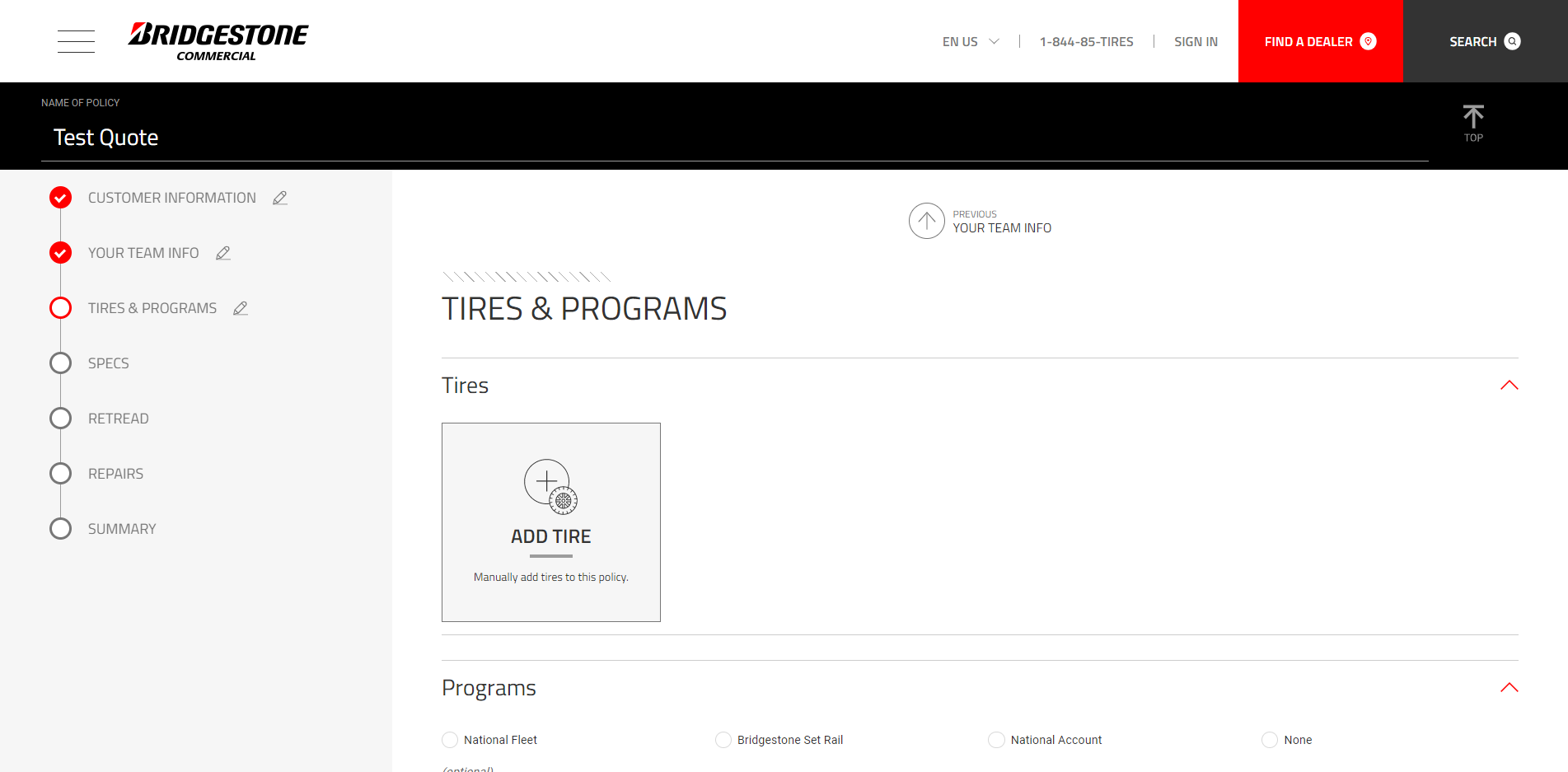 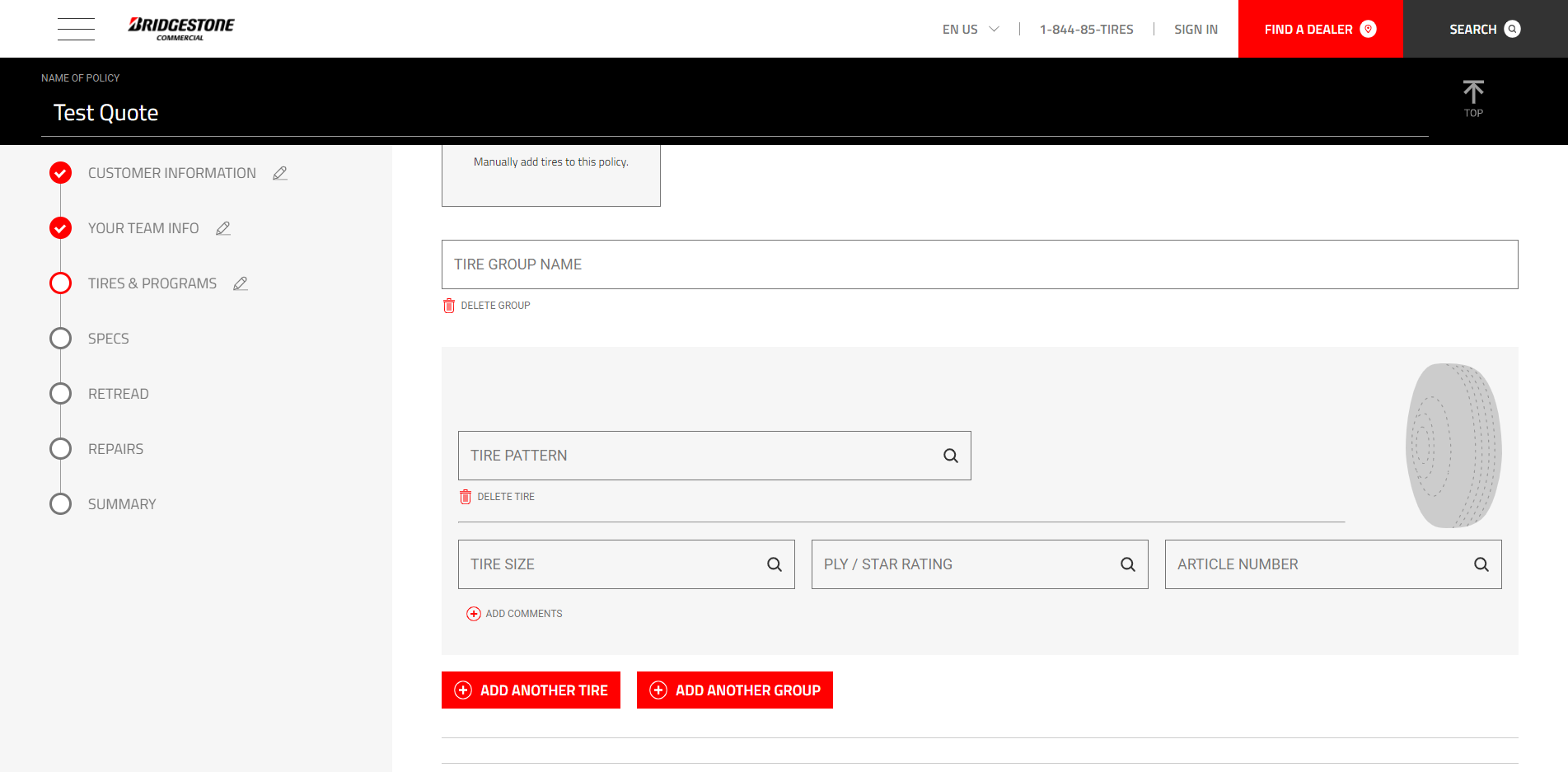 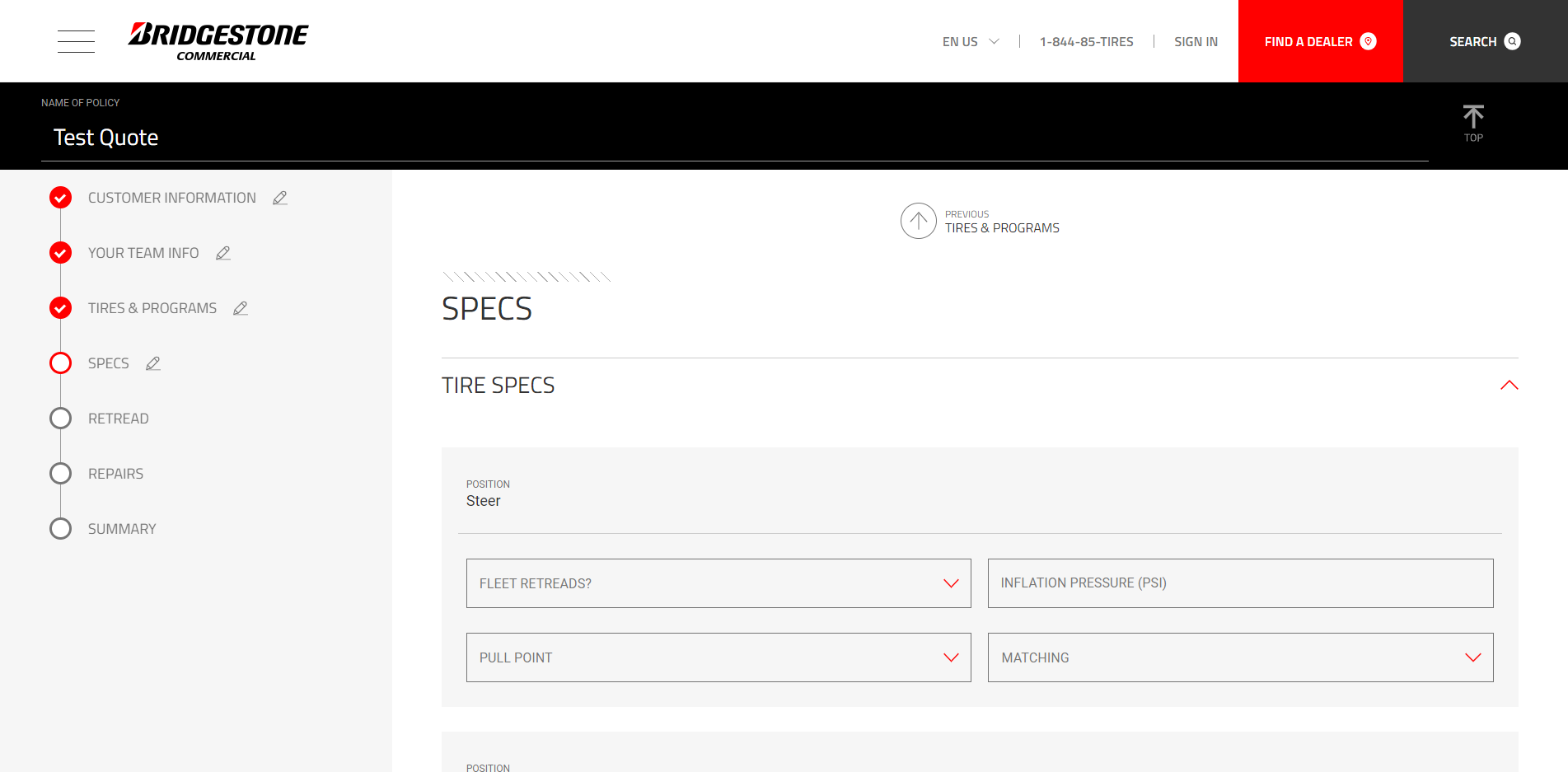 After Tire Positions are added,   Enter and select any Casing Instructions the customer needs     to have followed.
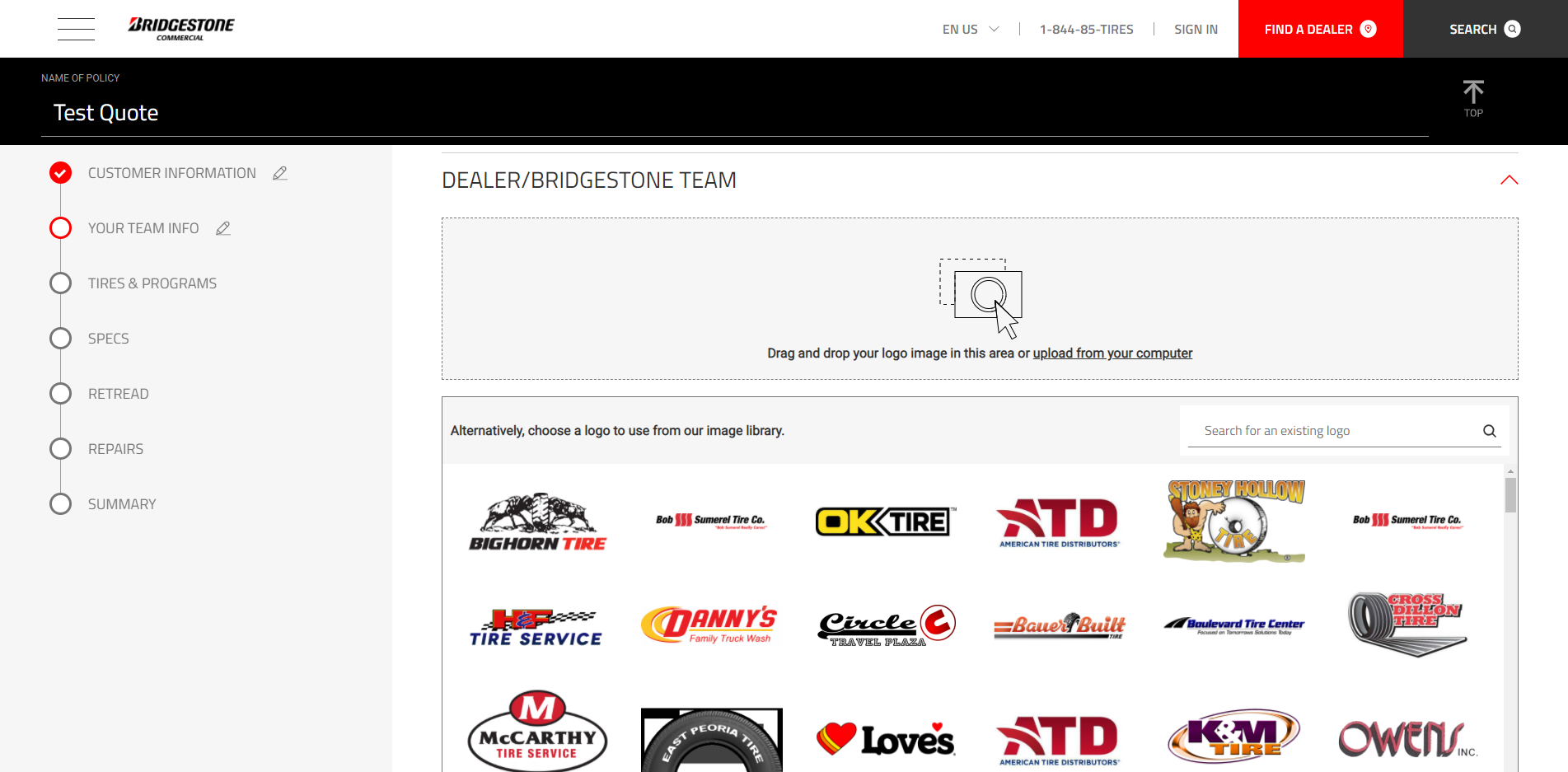 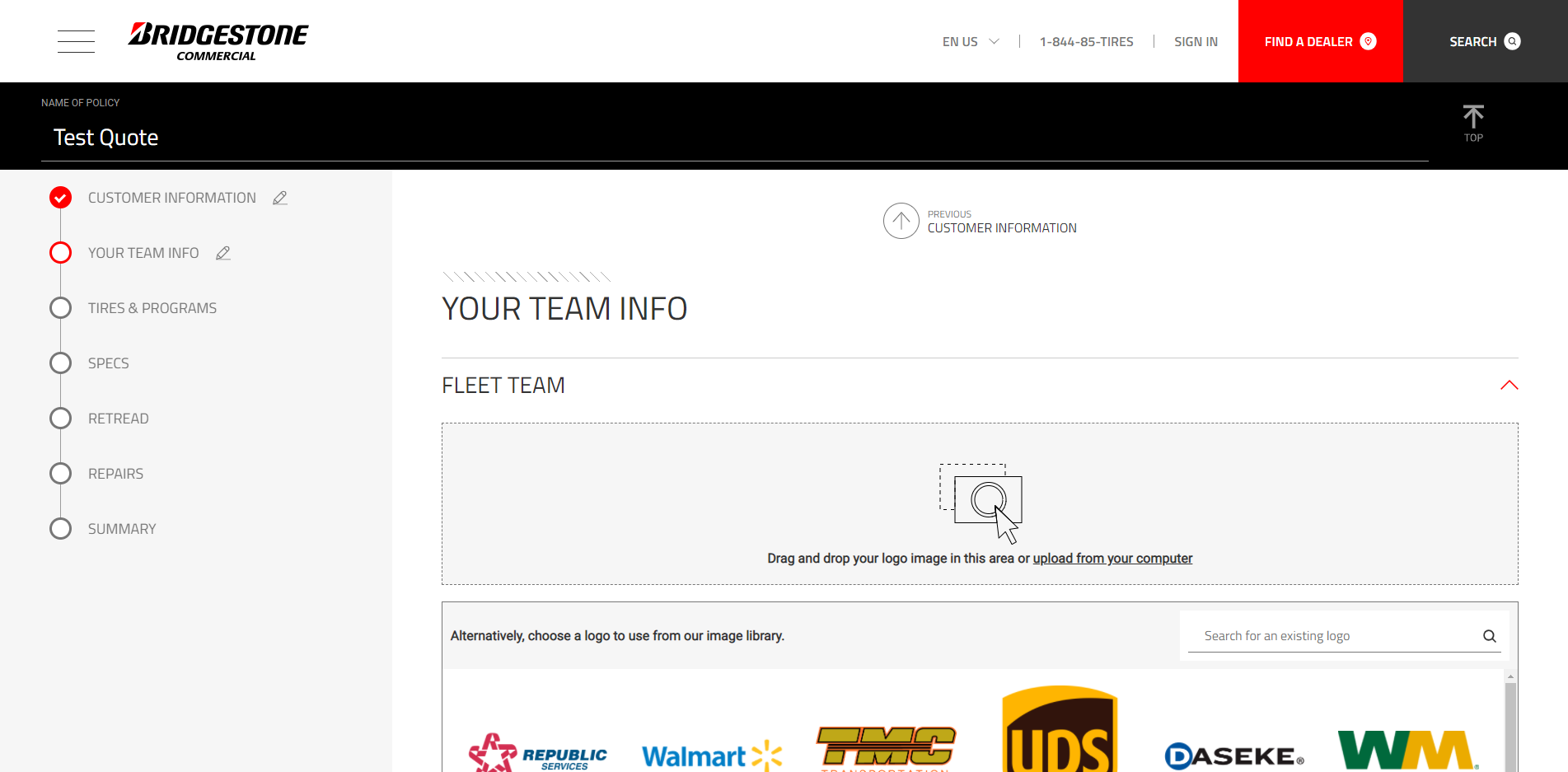 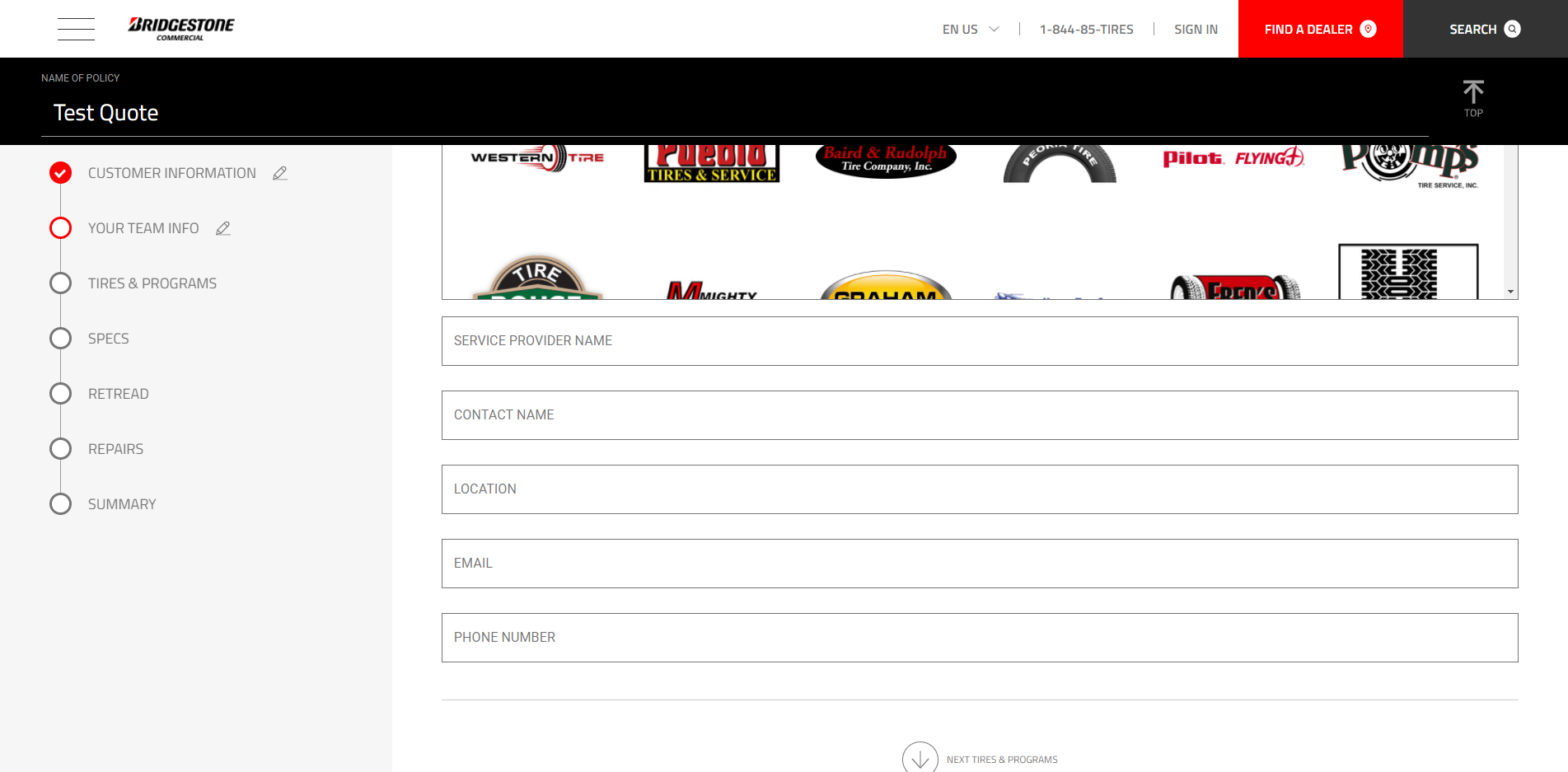 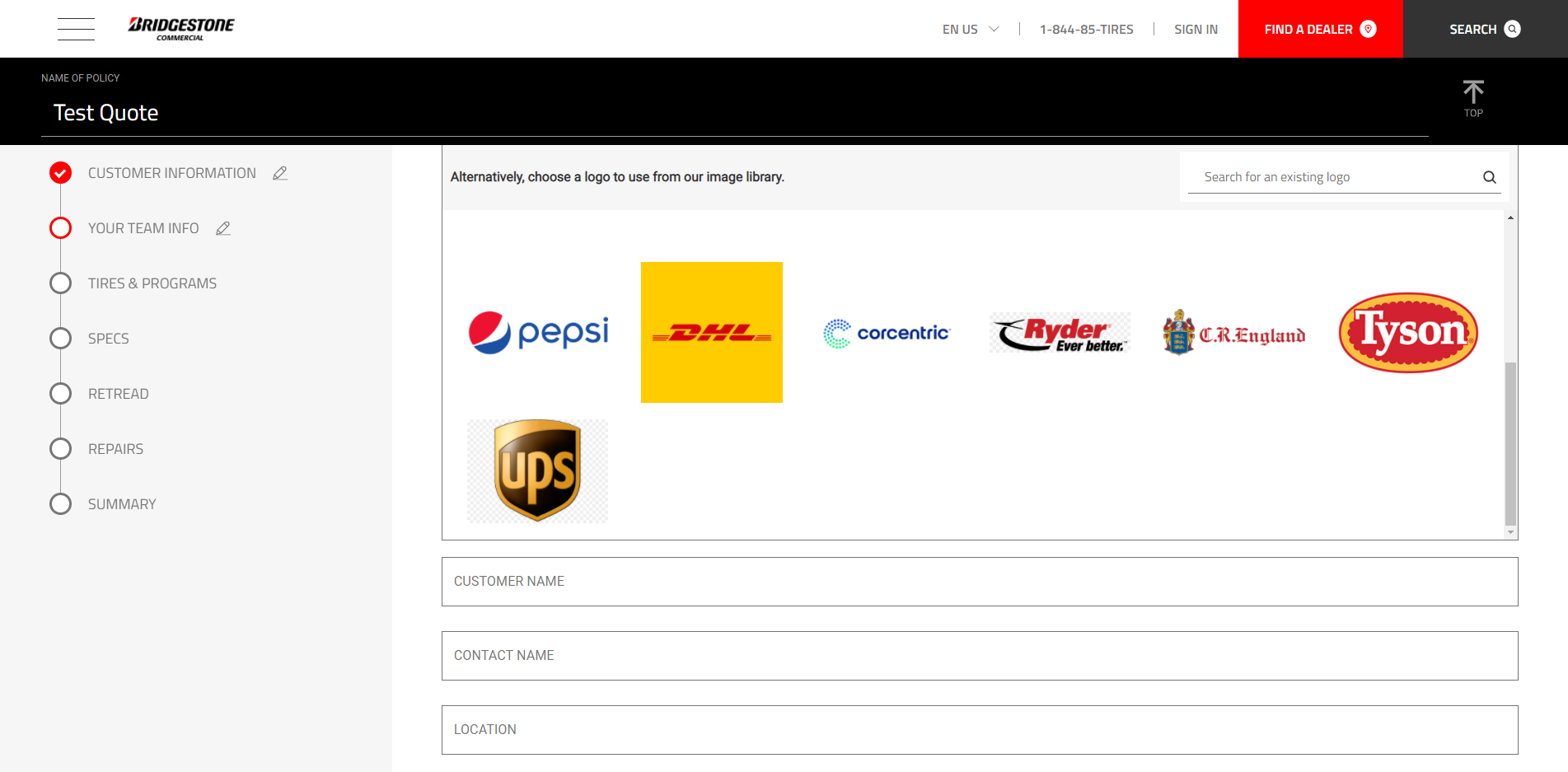 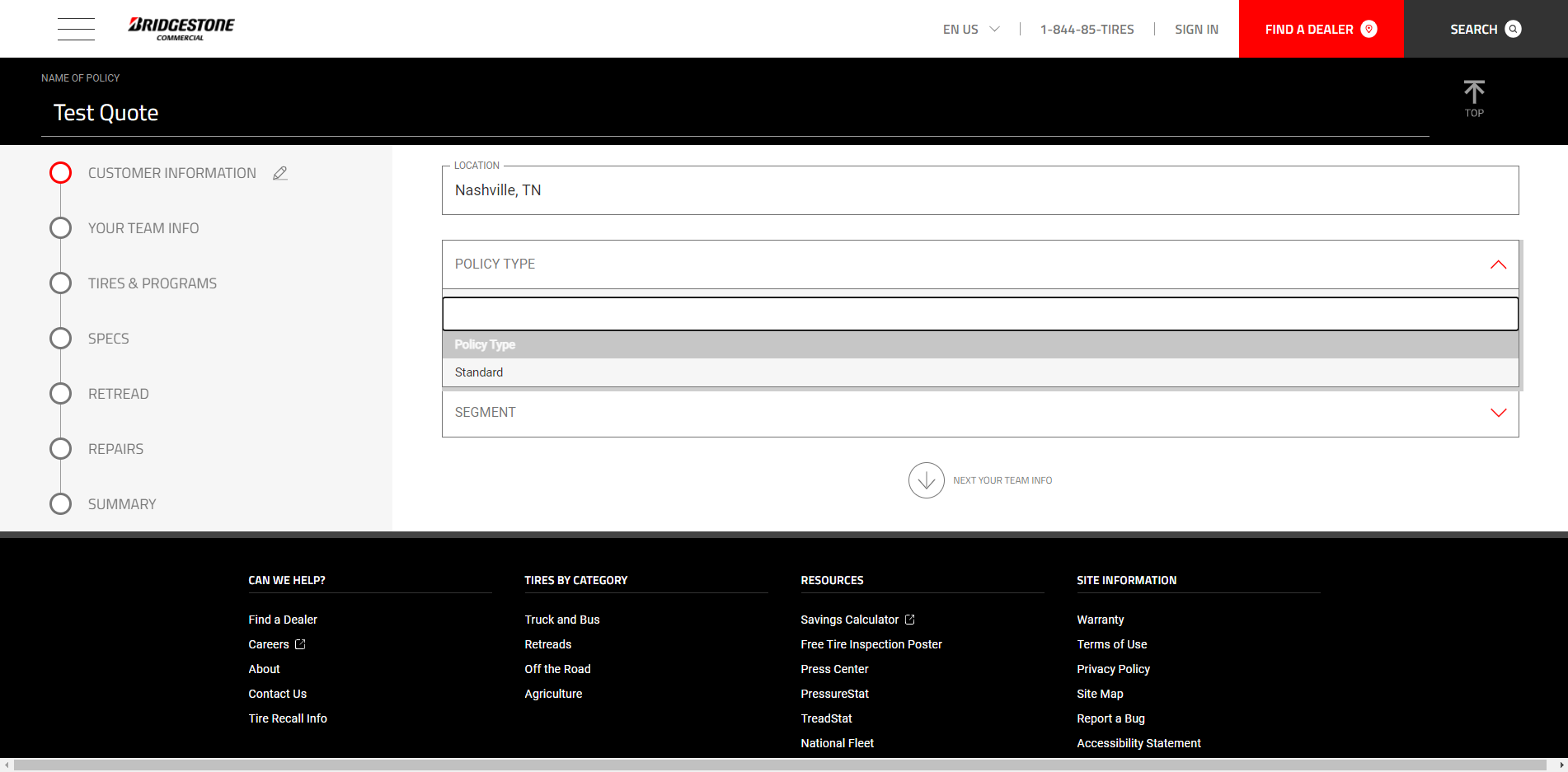 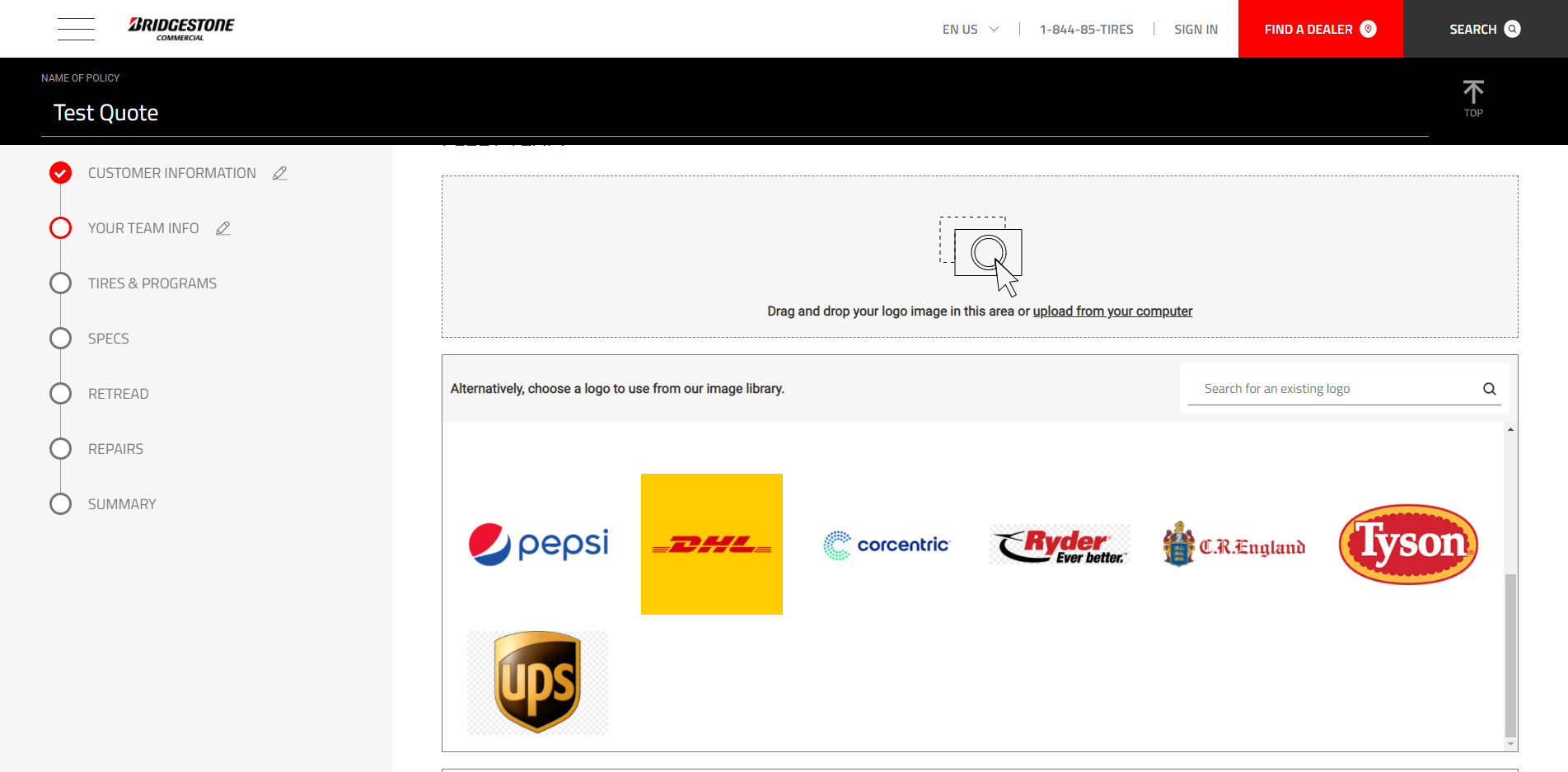 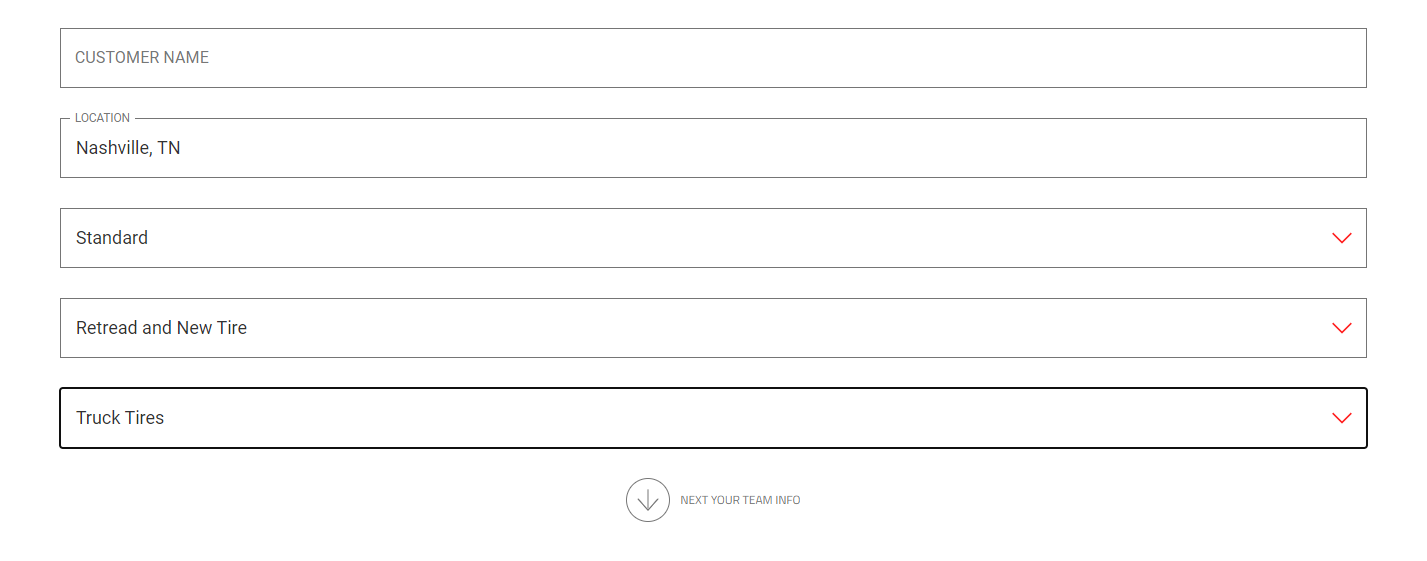 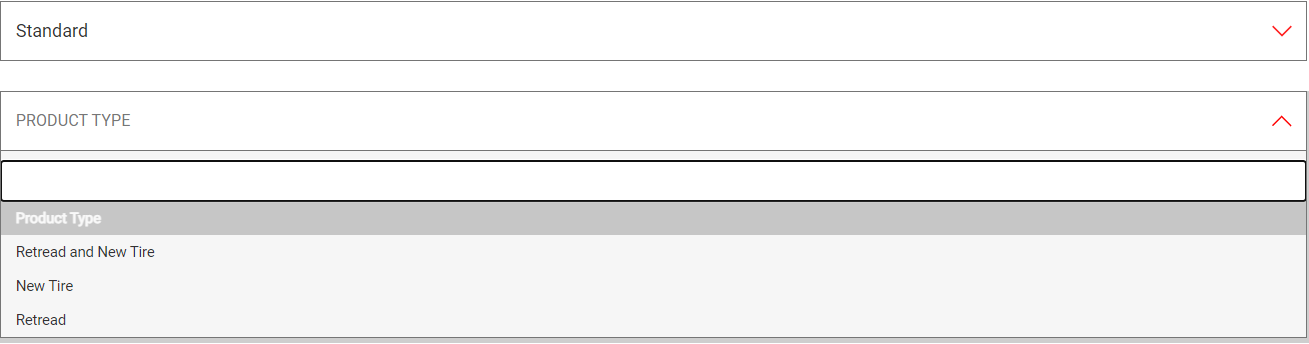 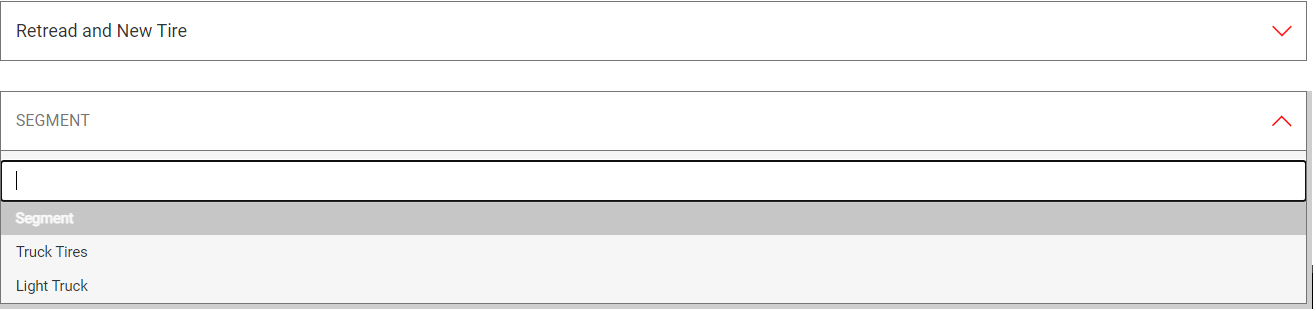 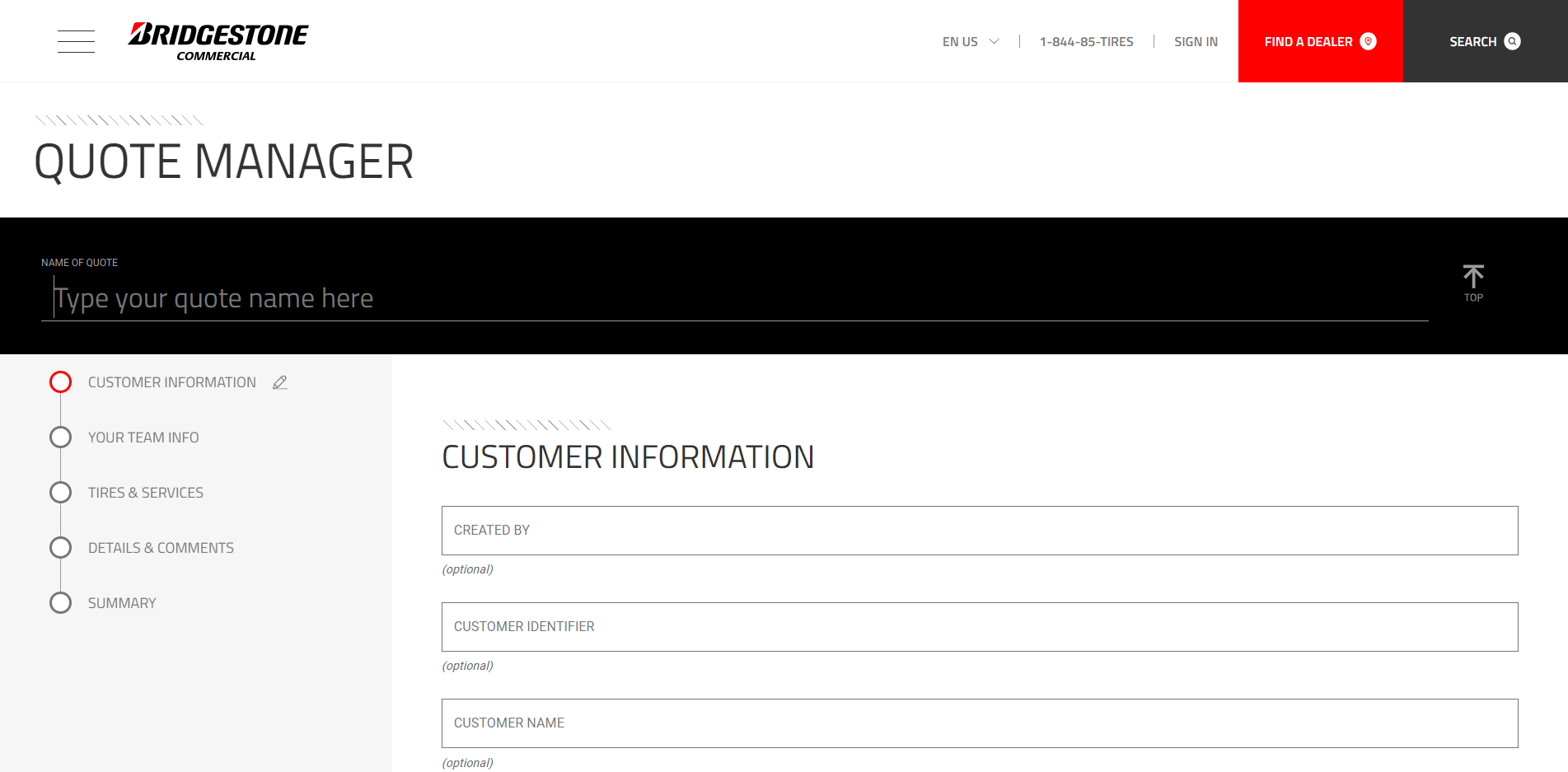 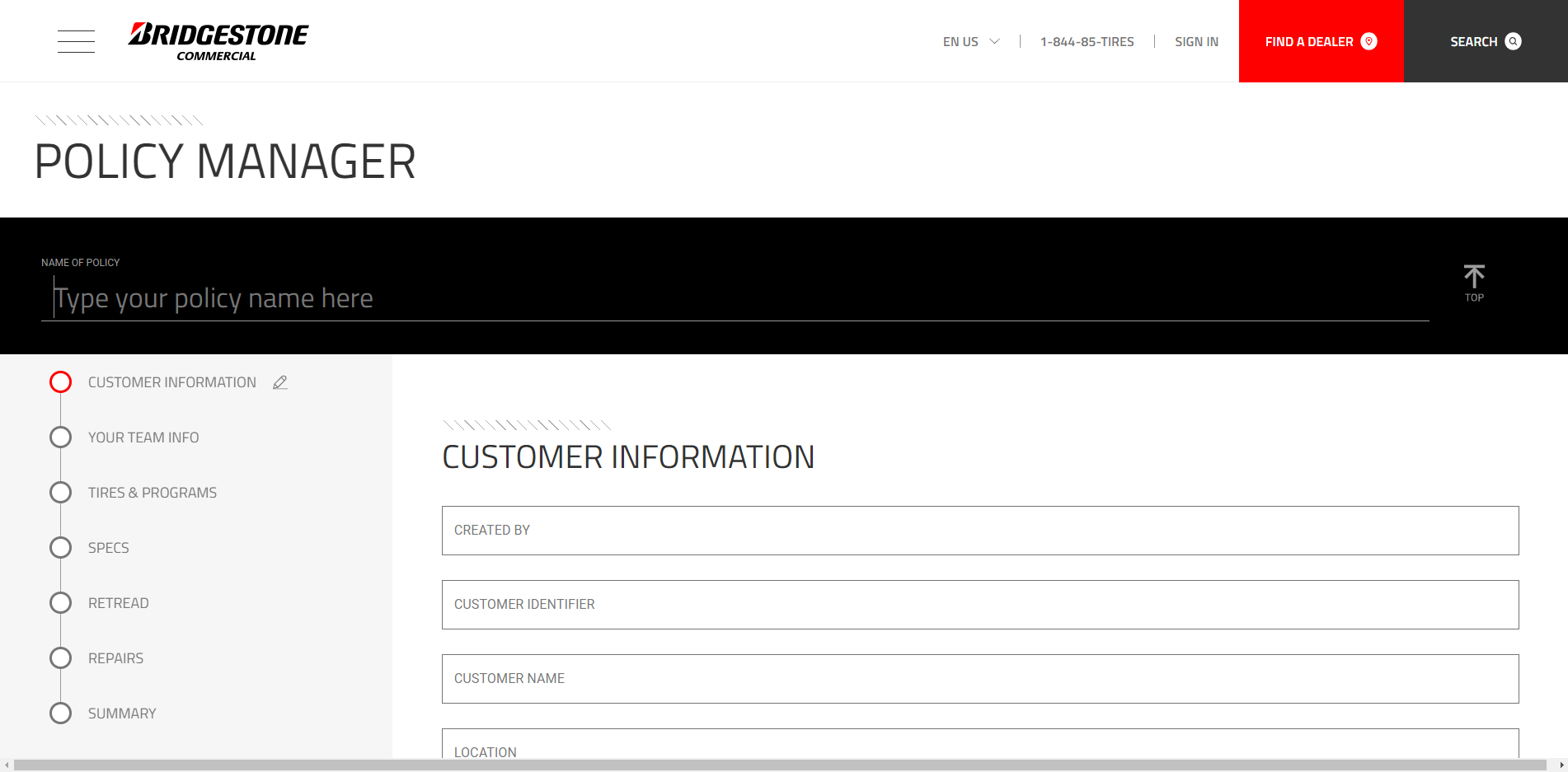 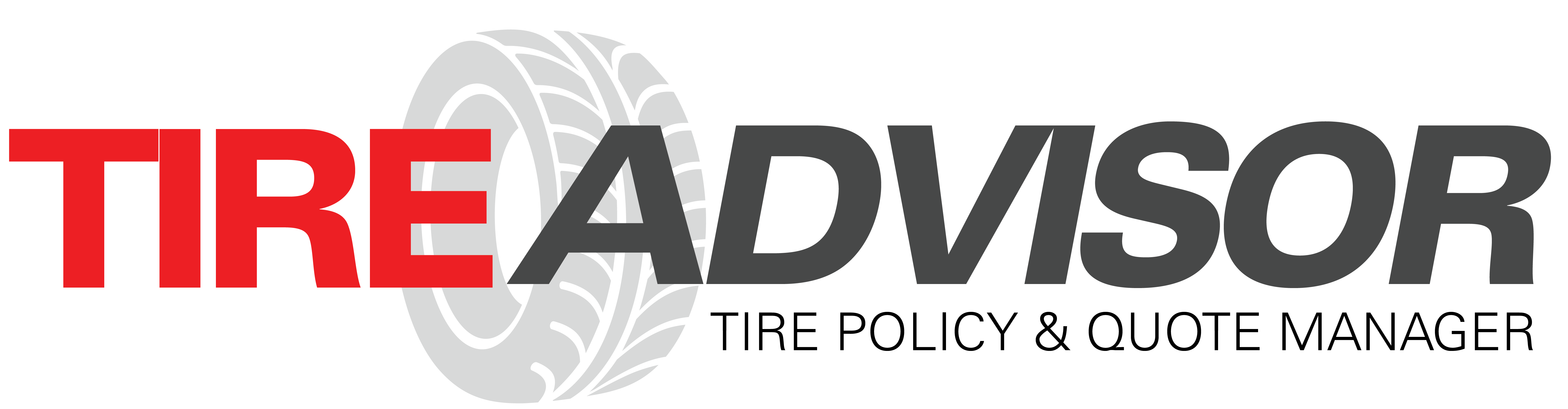 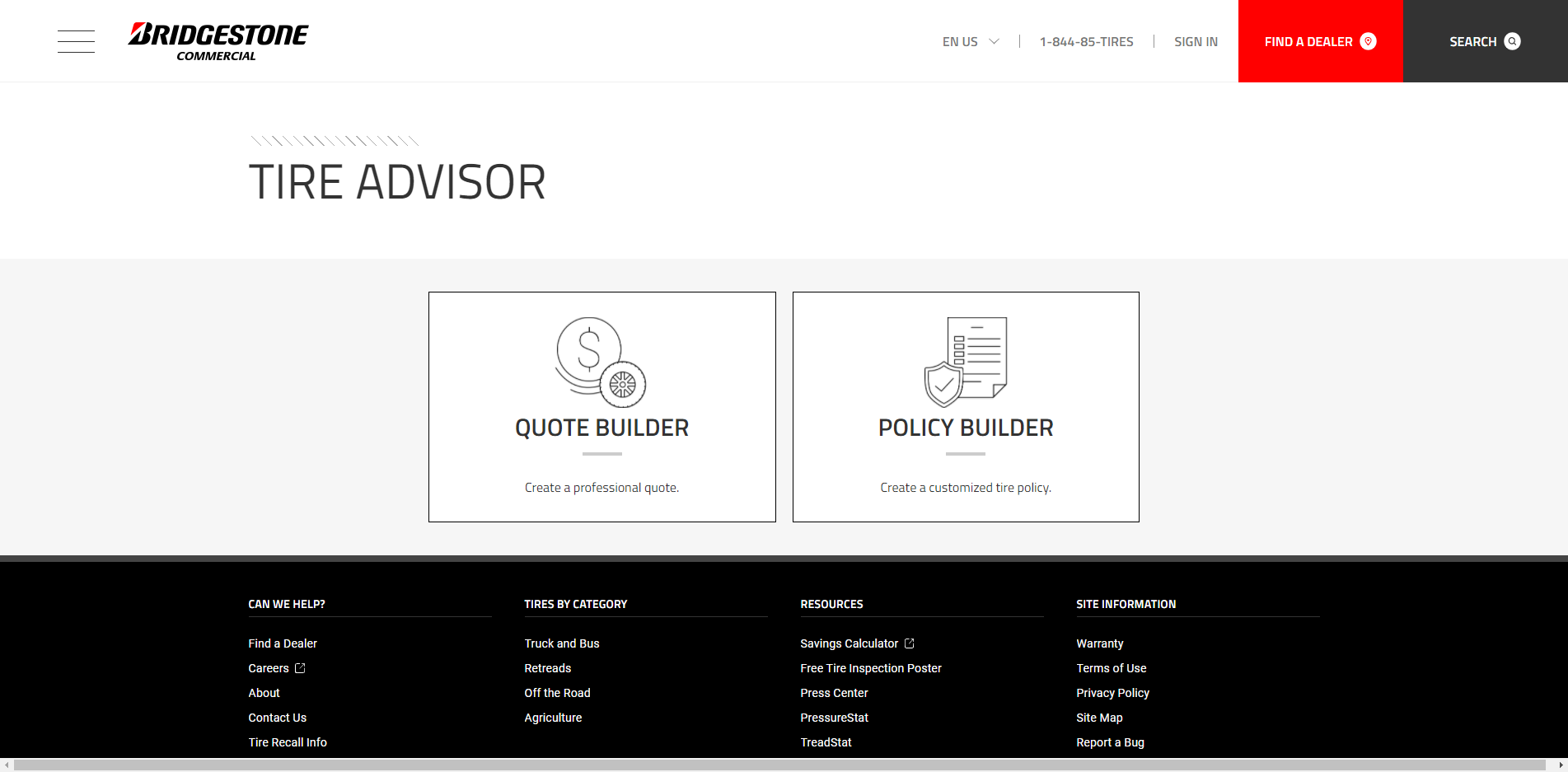 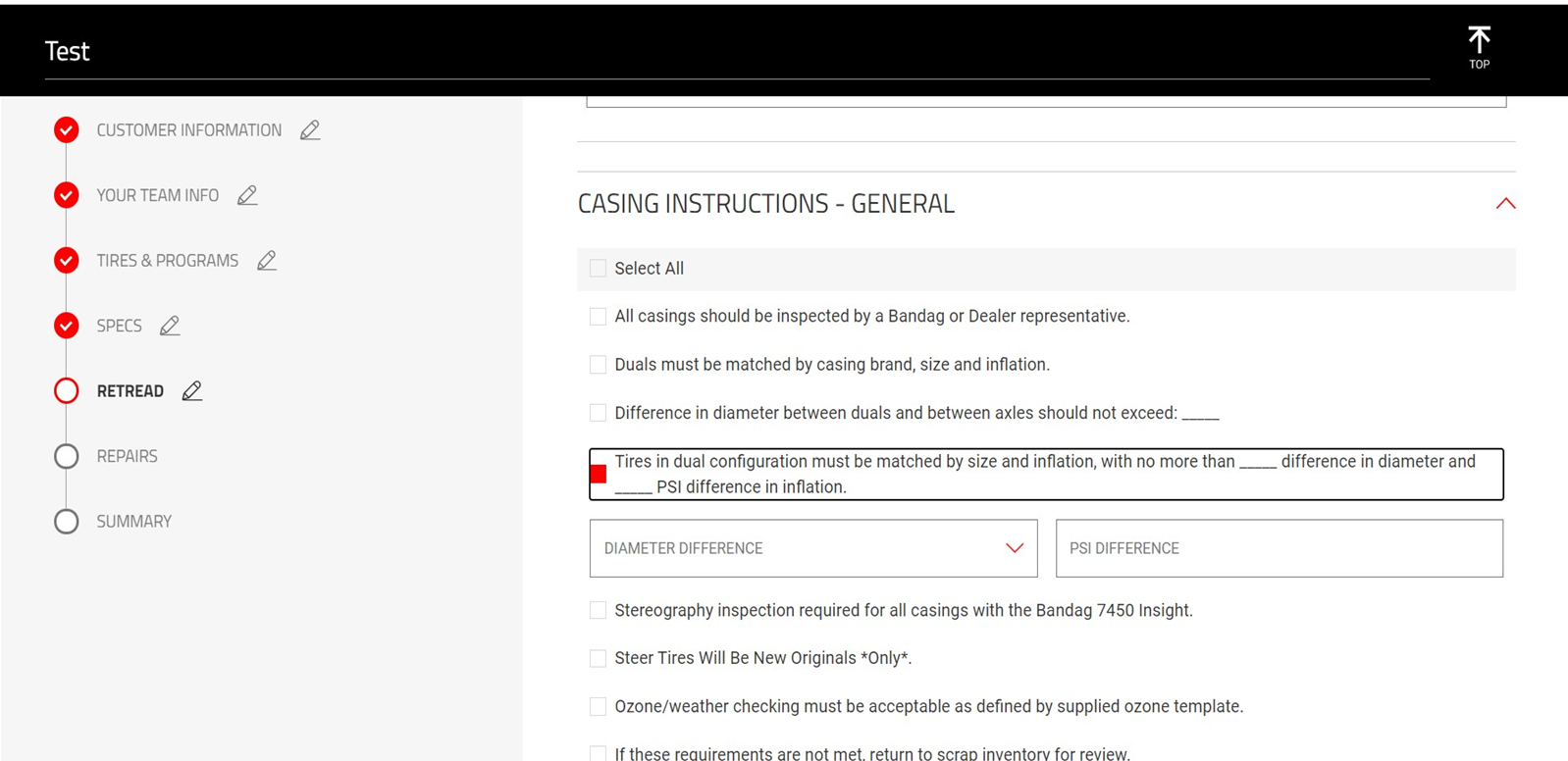 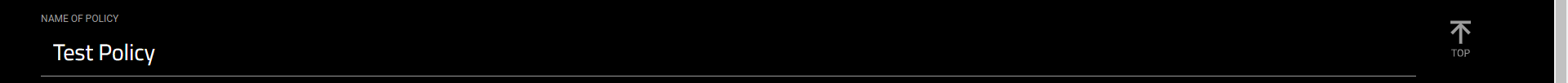 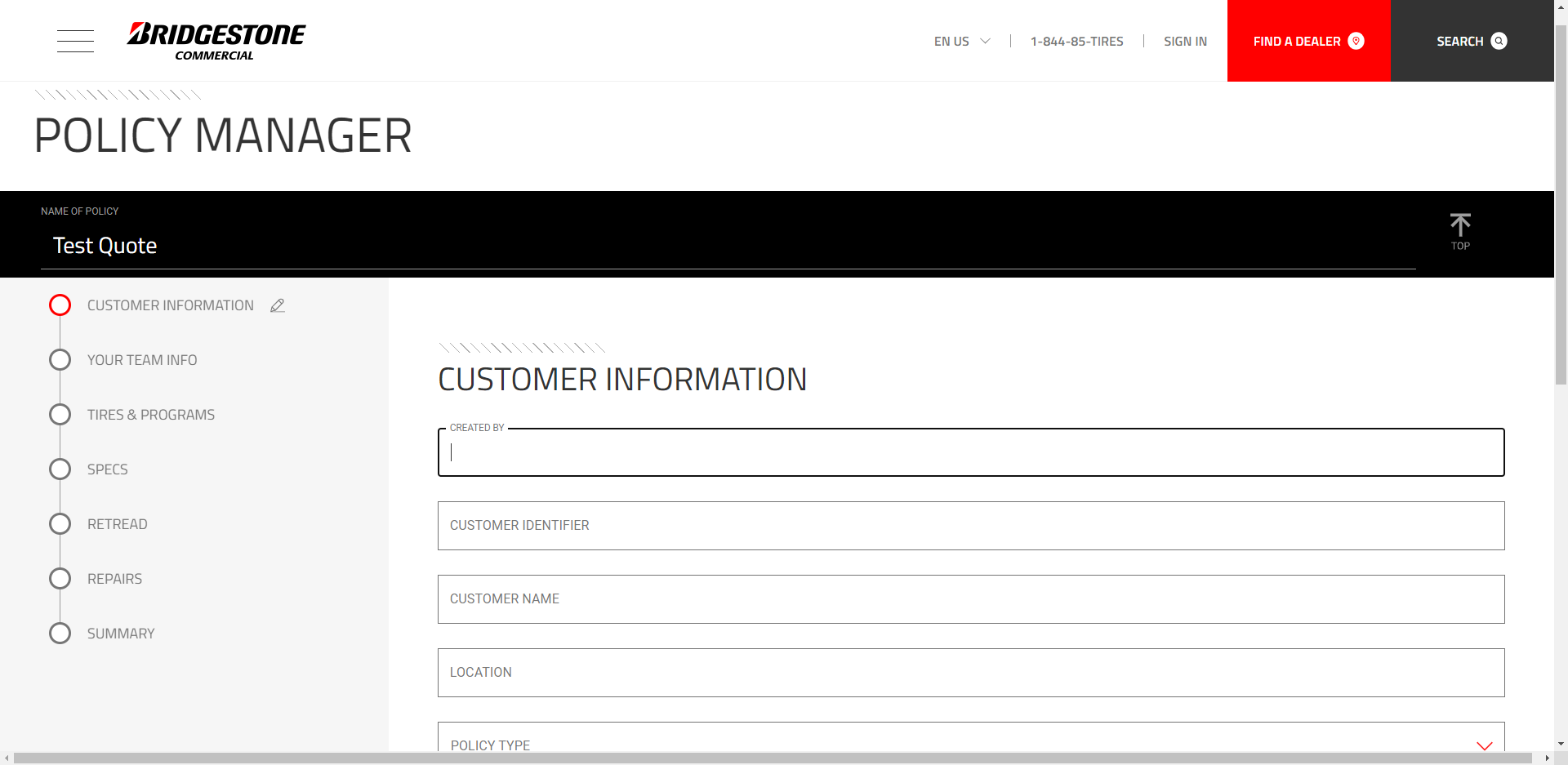 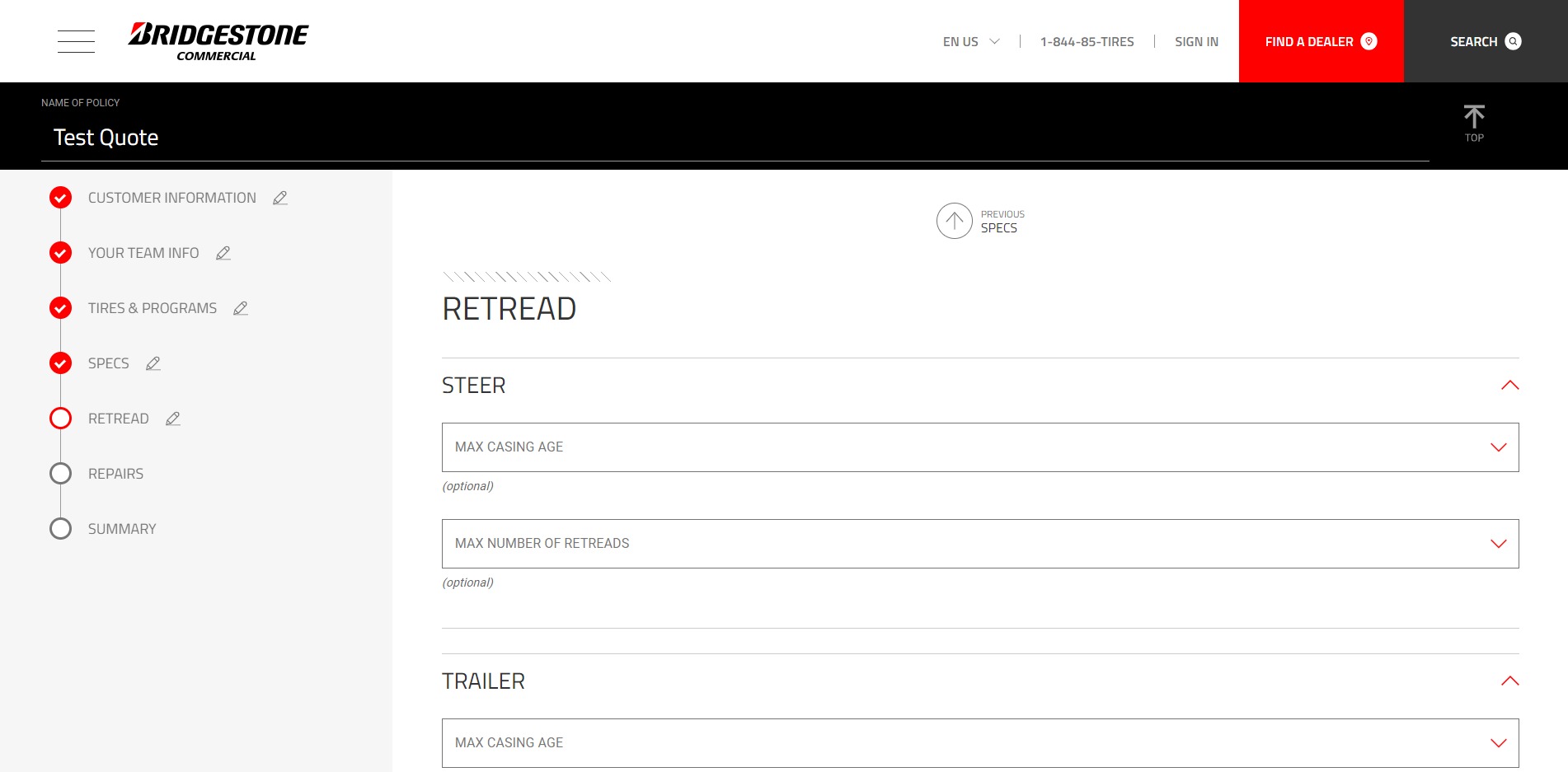 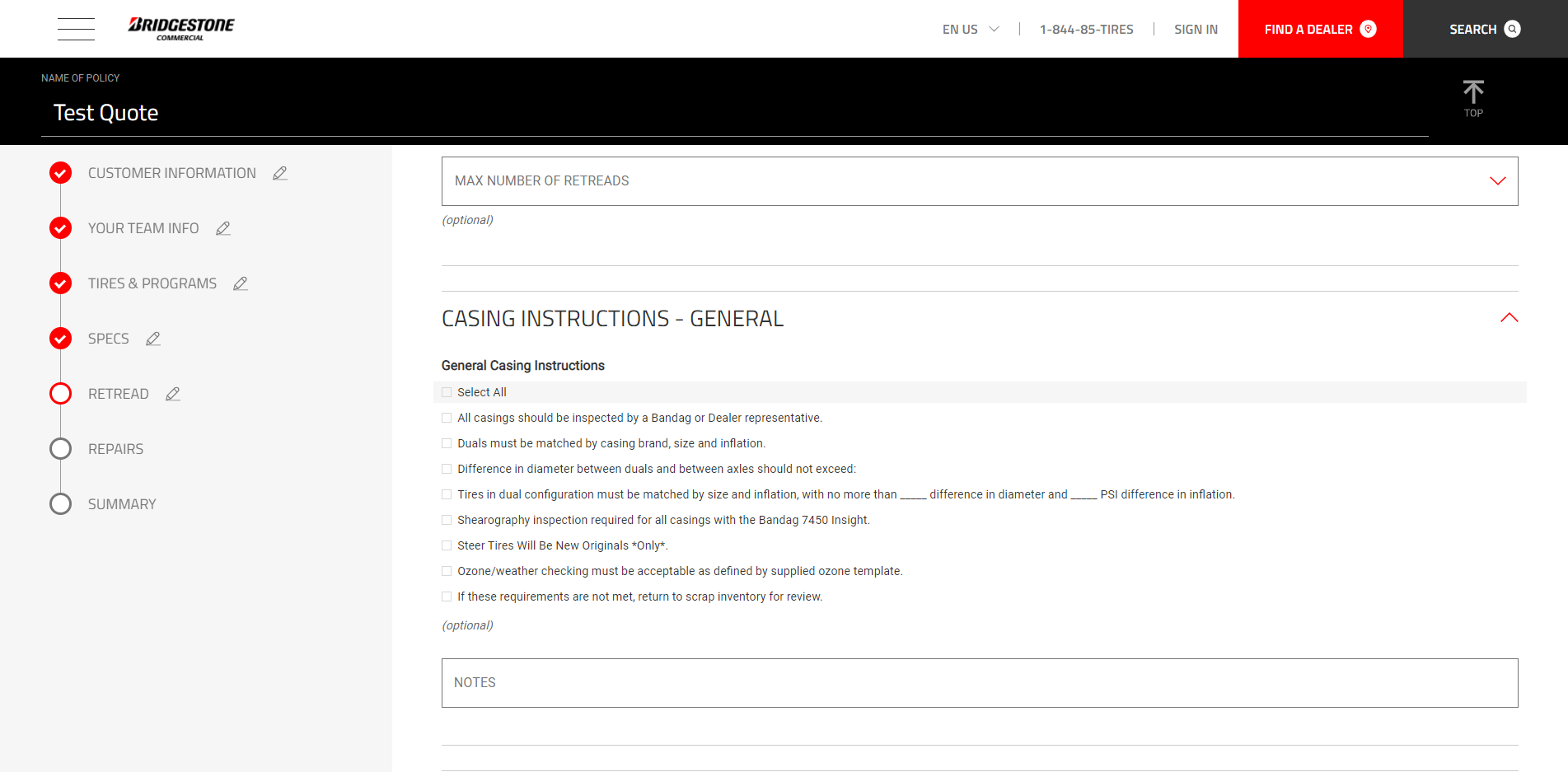 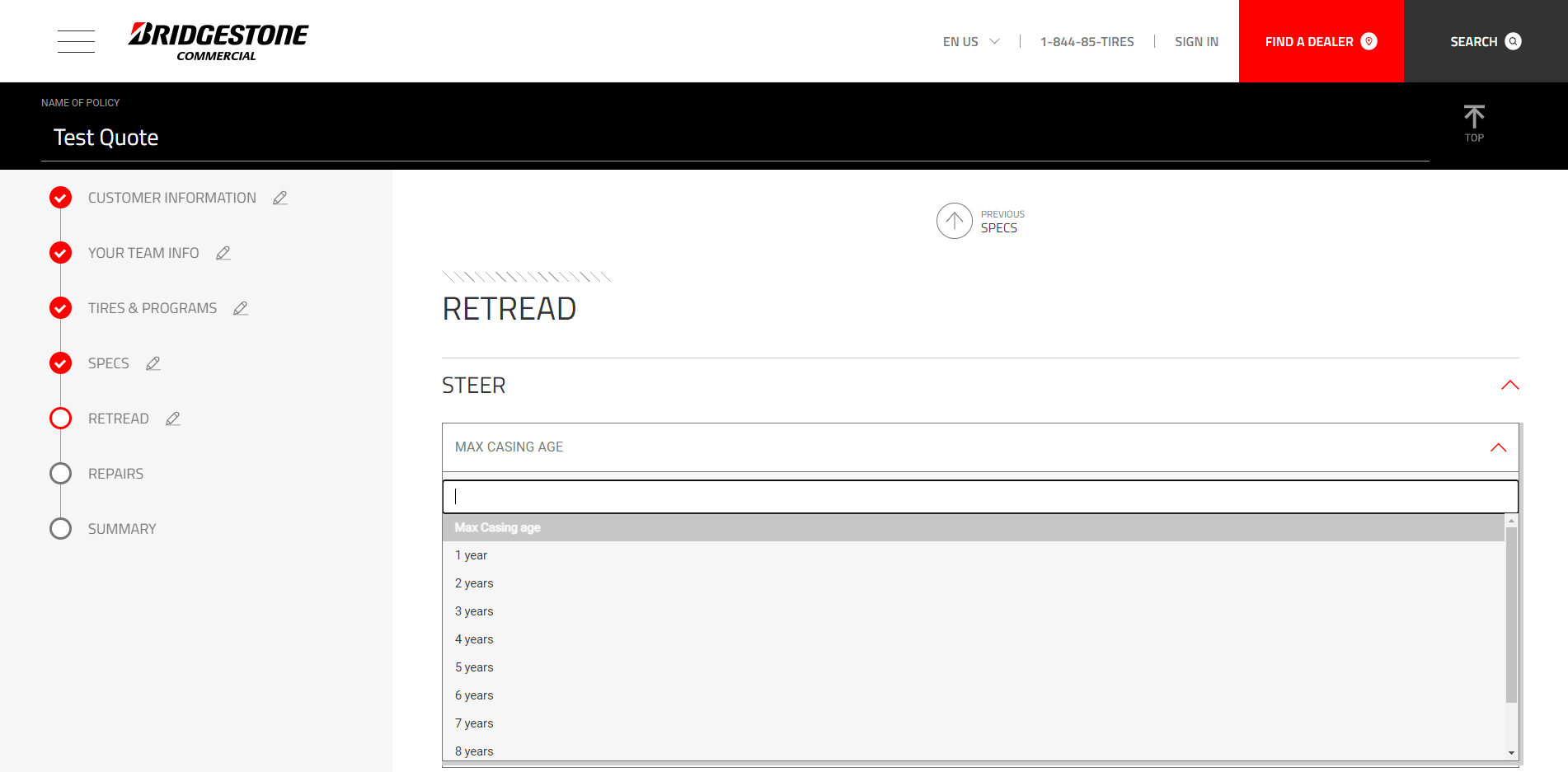 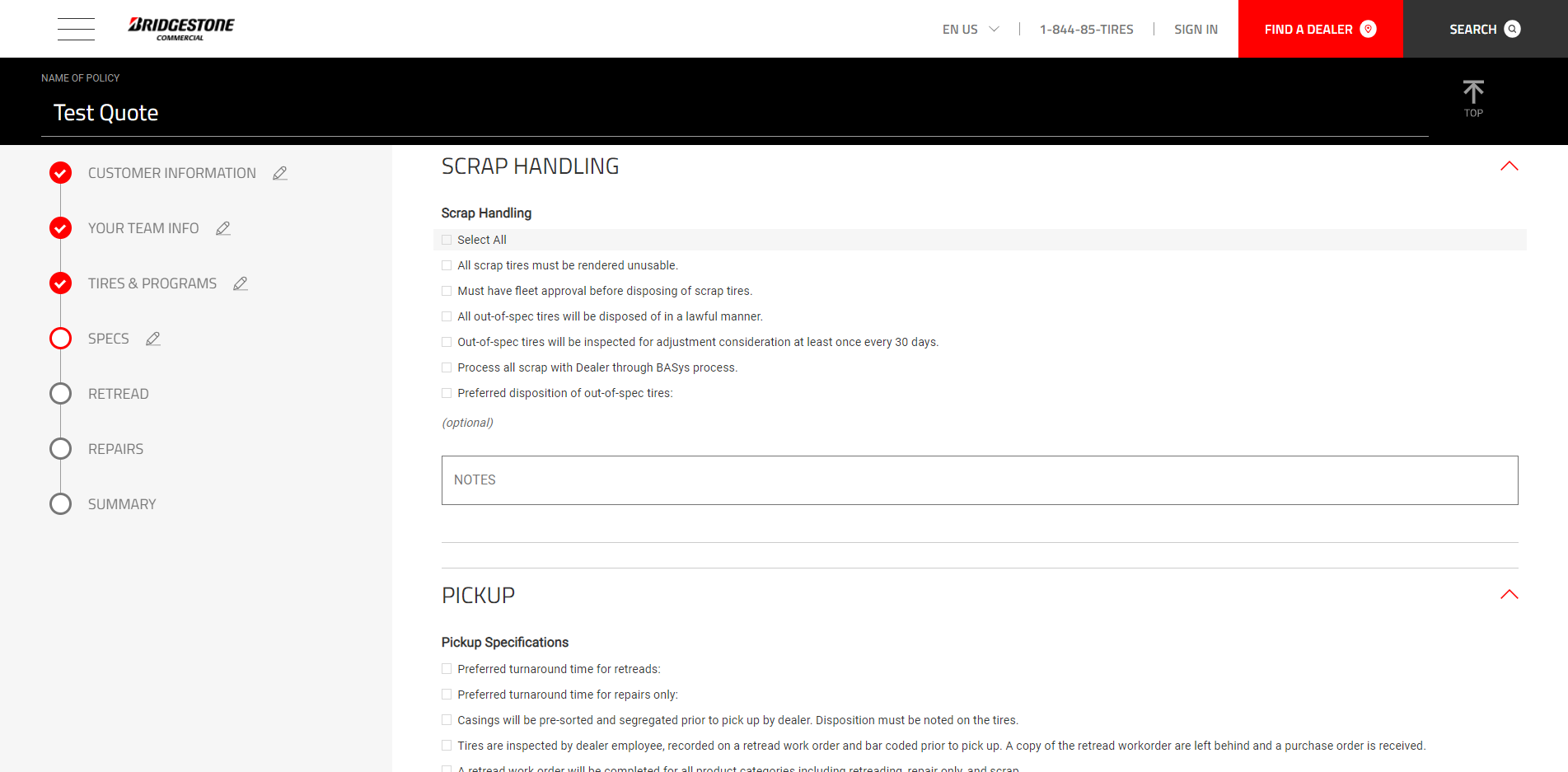 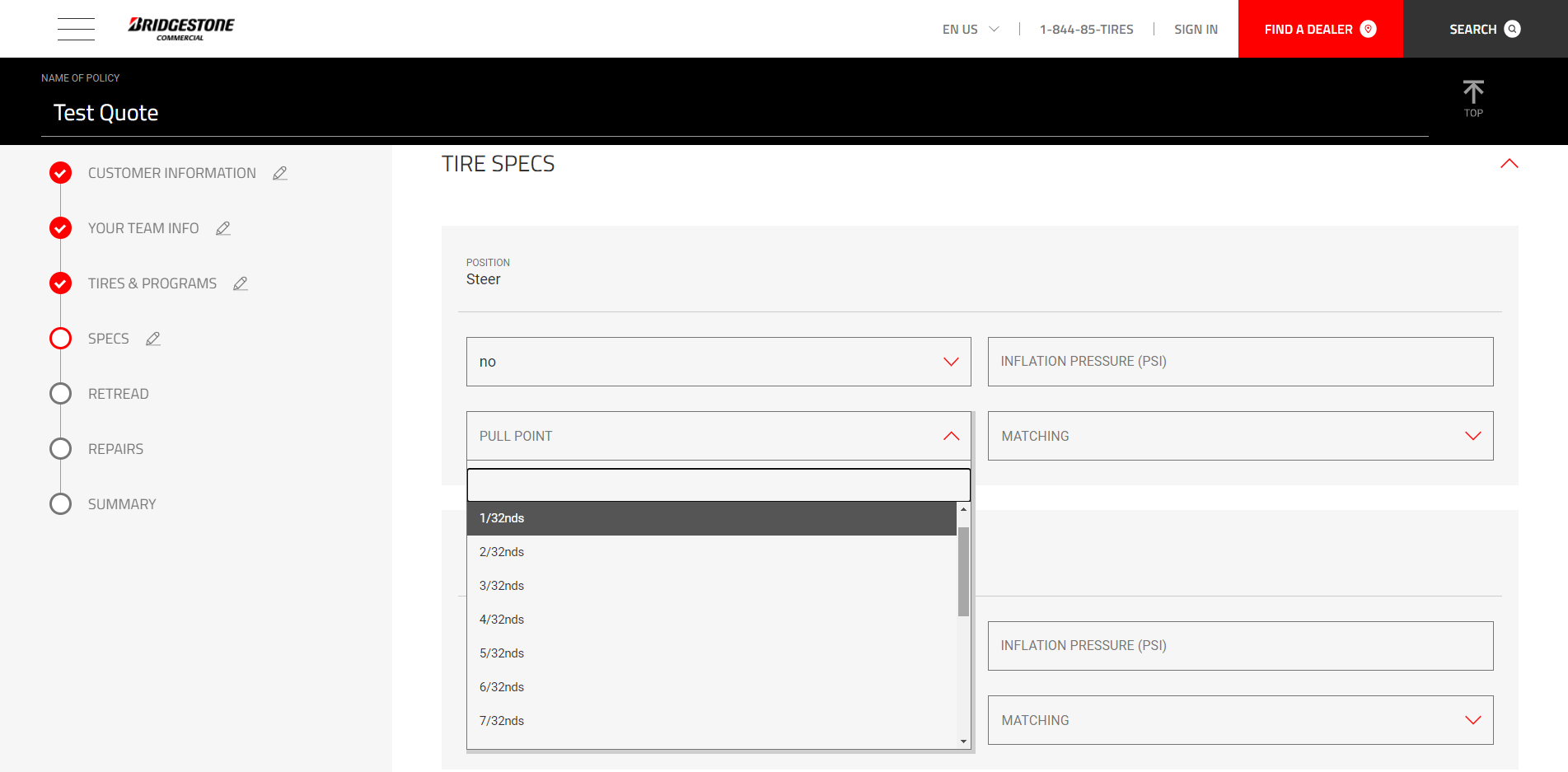 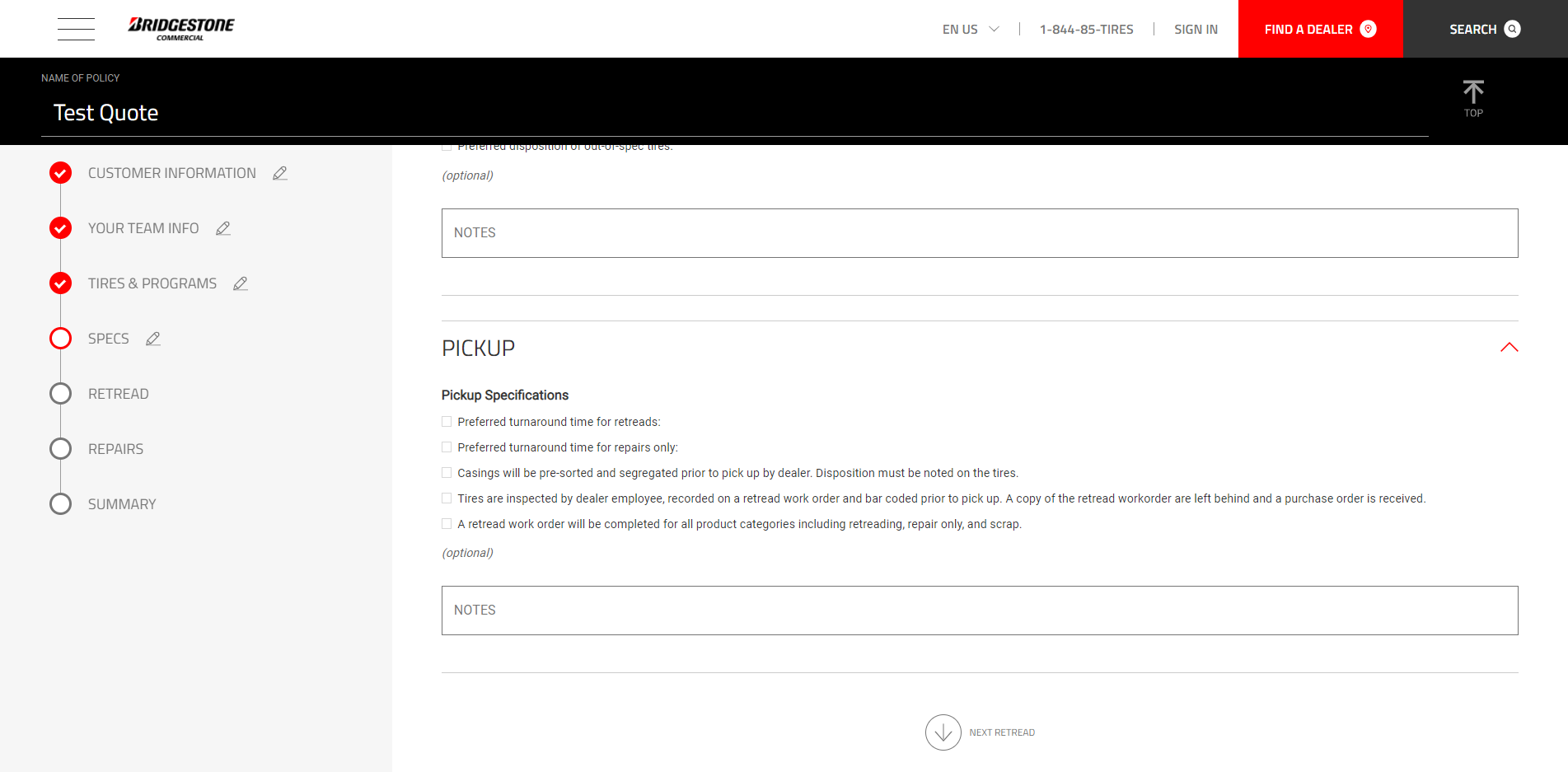 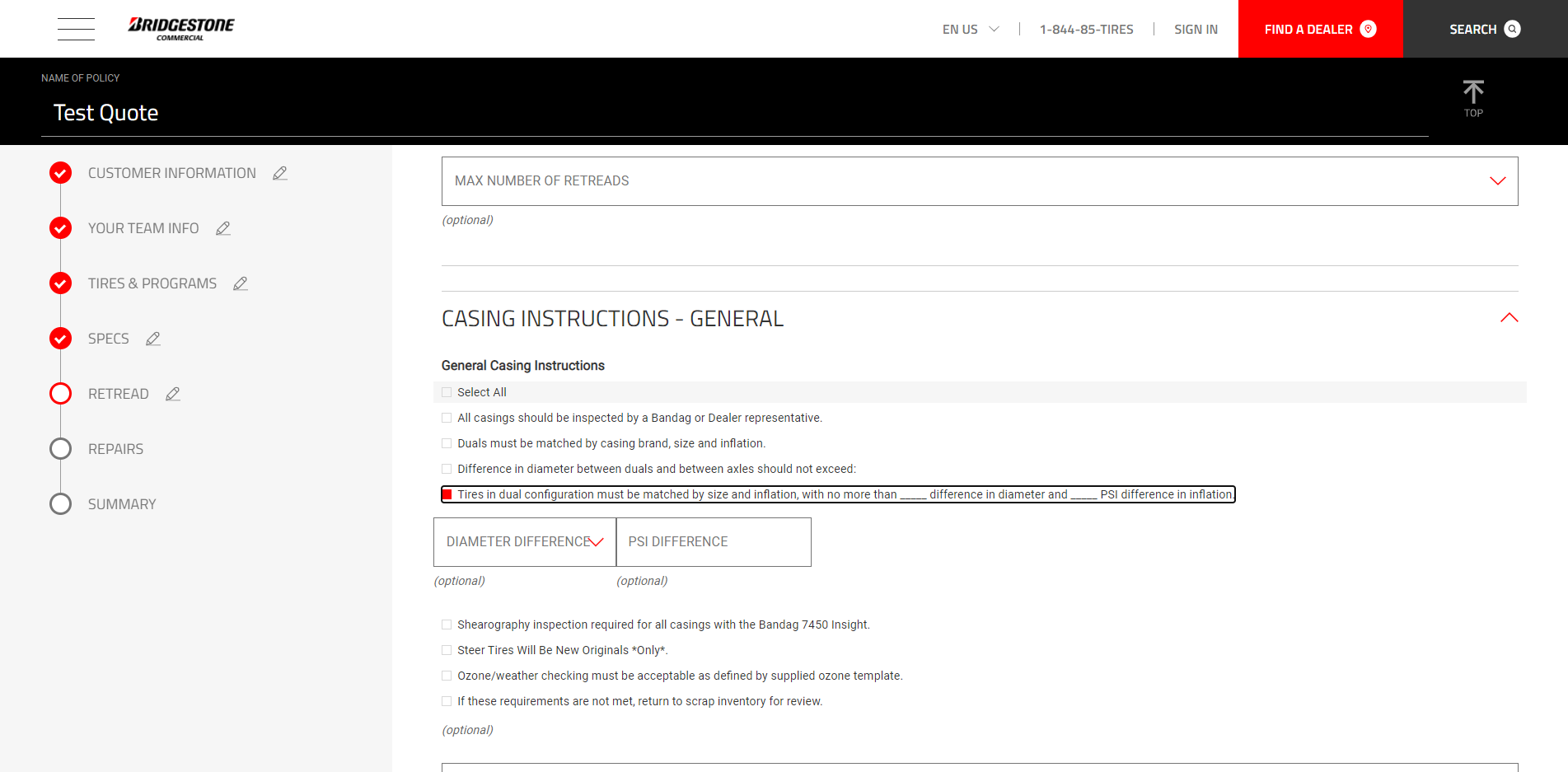 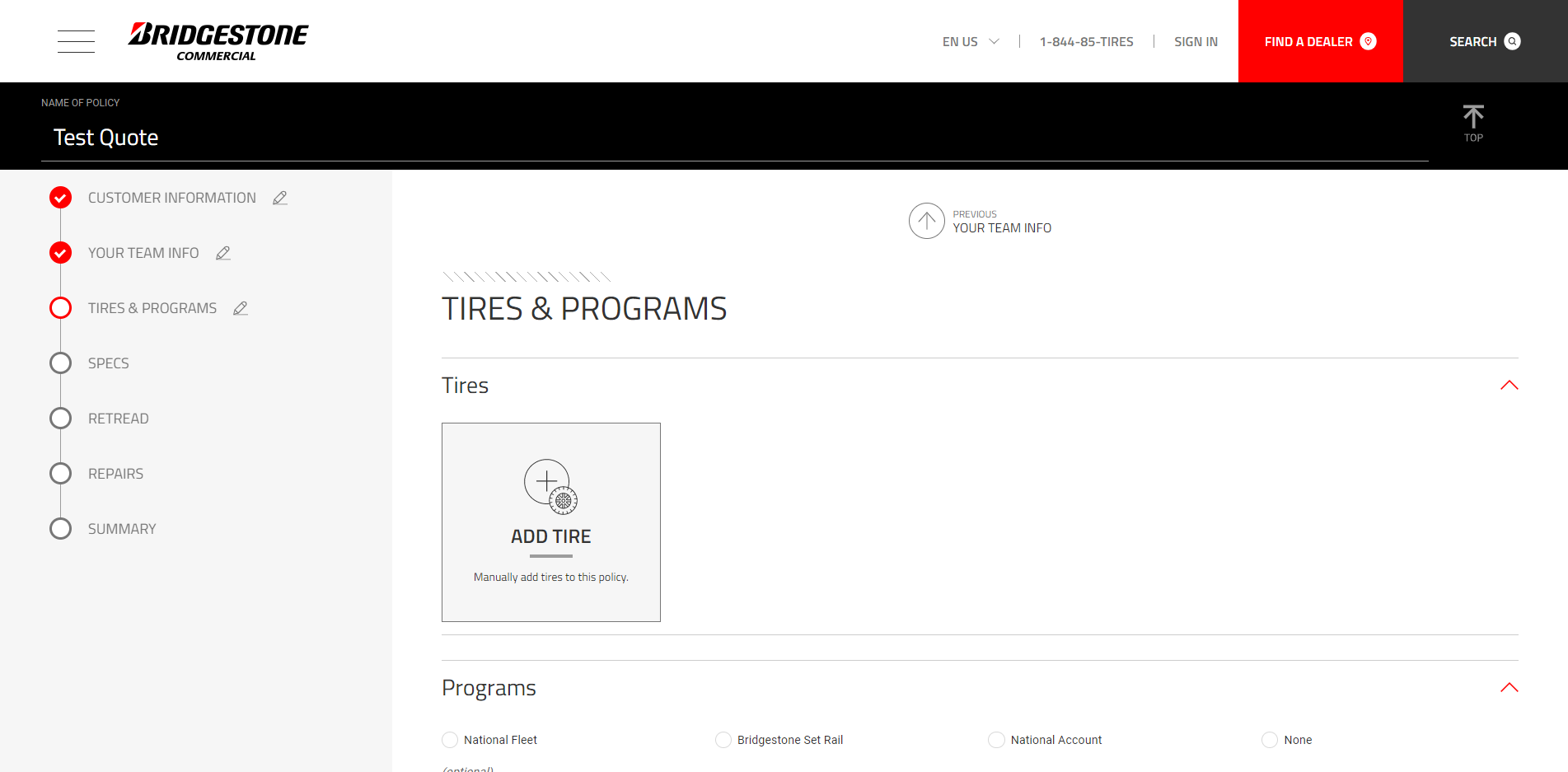 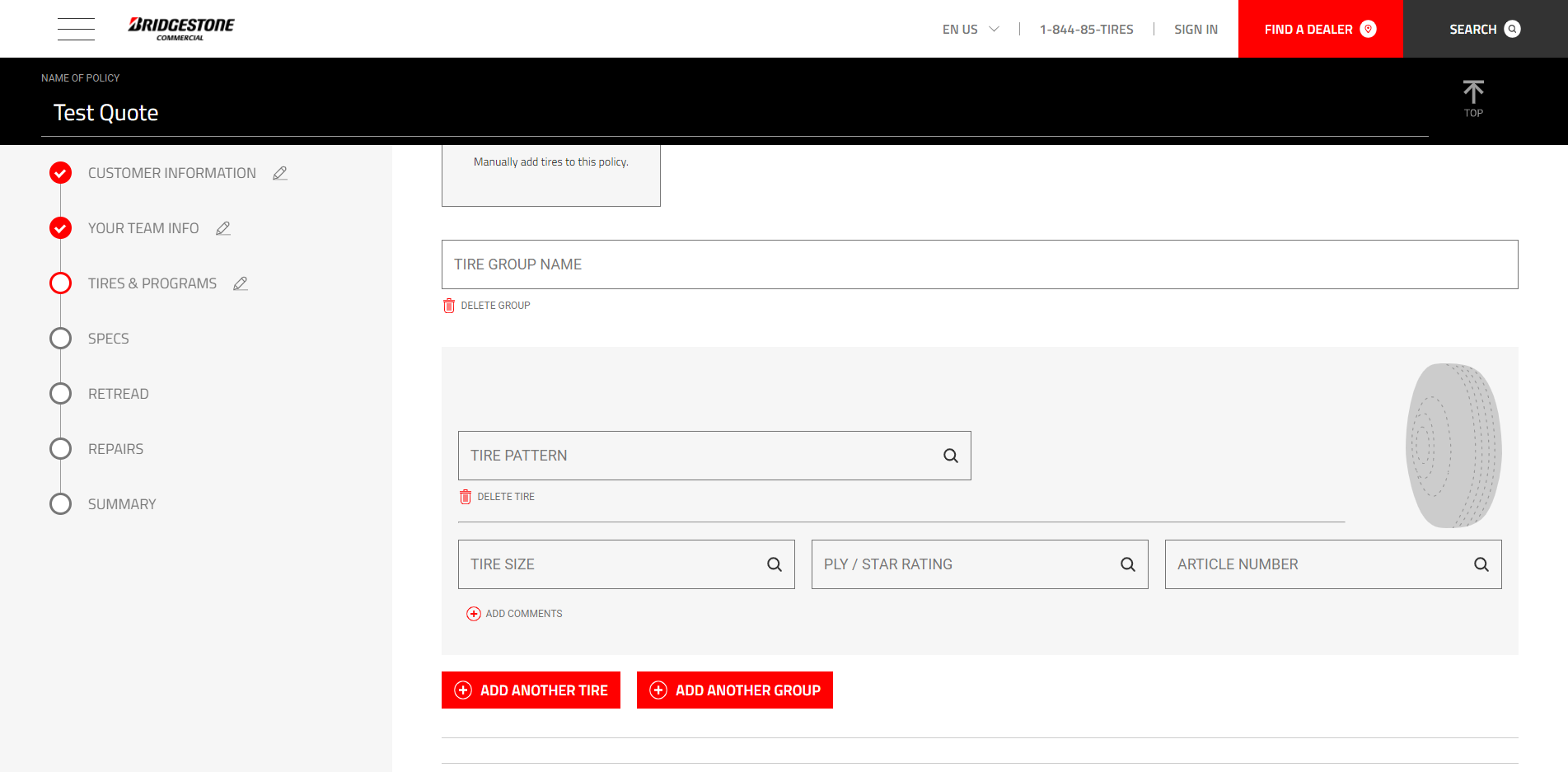 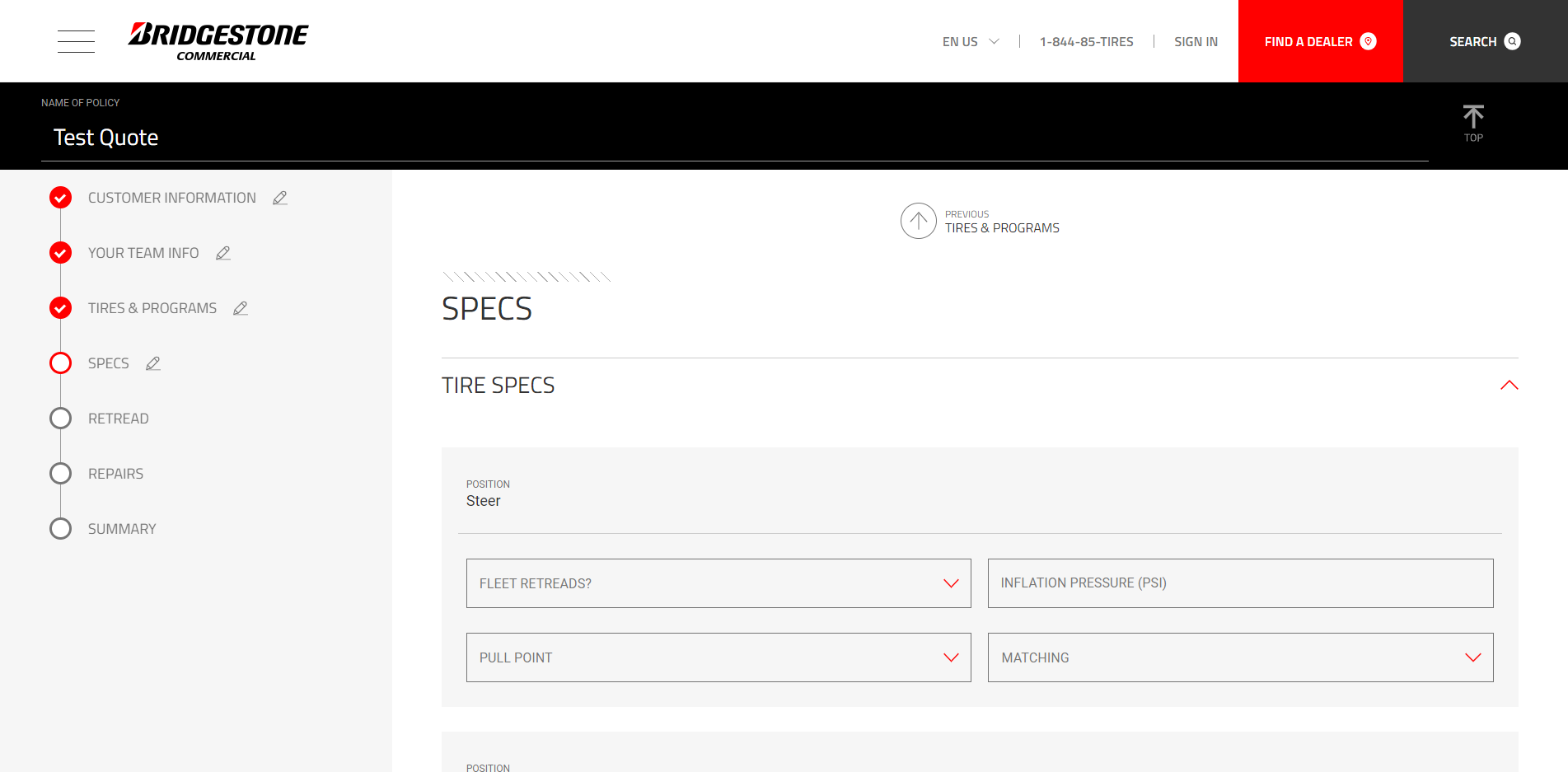 Similar to information entered in    for Specs, if a selection requires   entry, more options and/or dropdowns will populate for any additional content added.
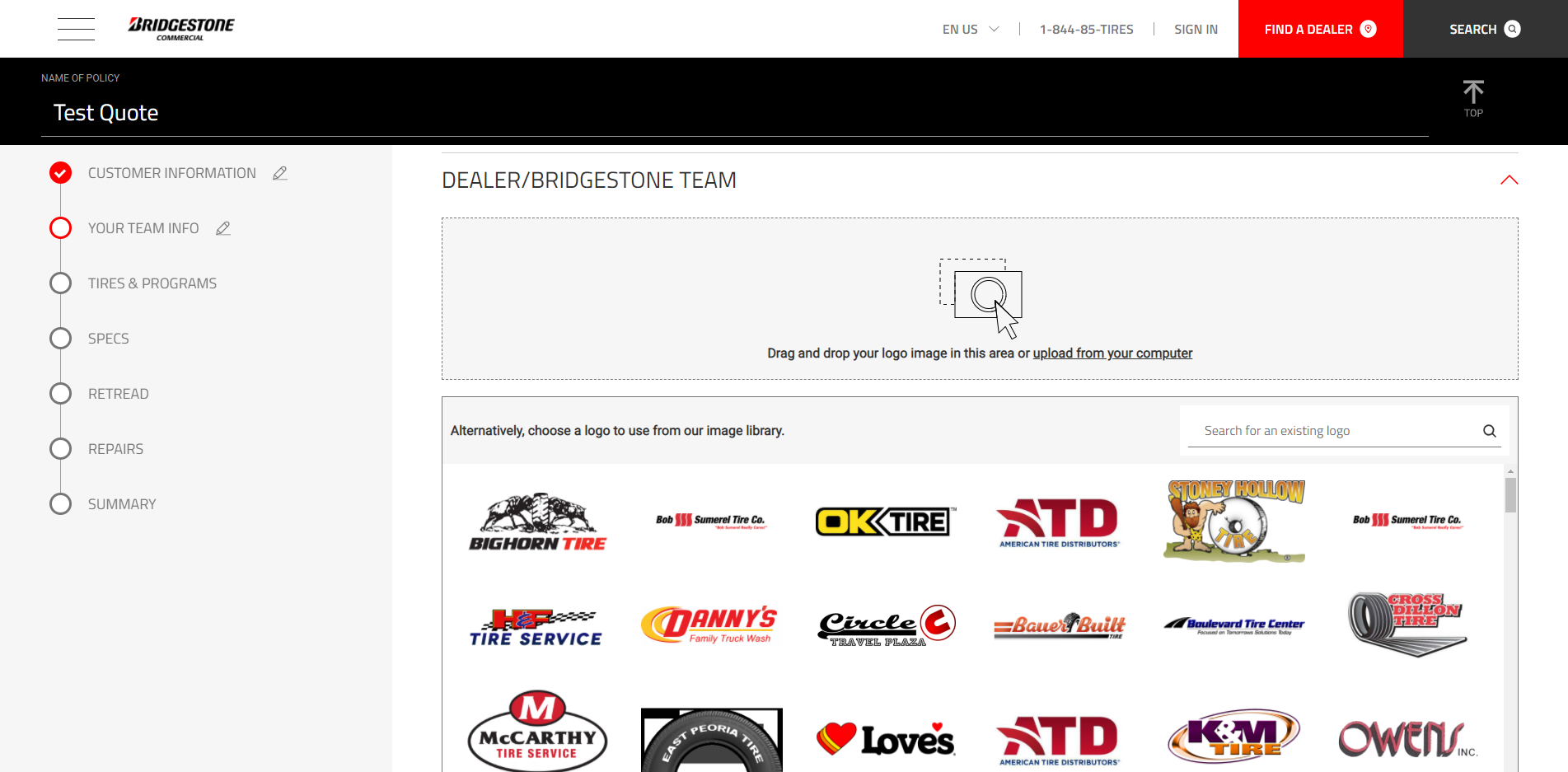 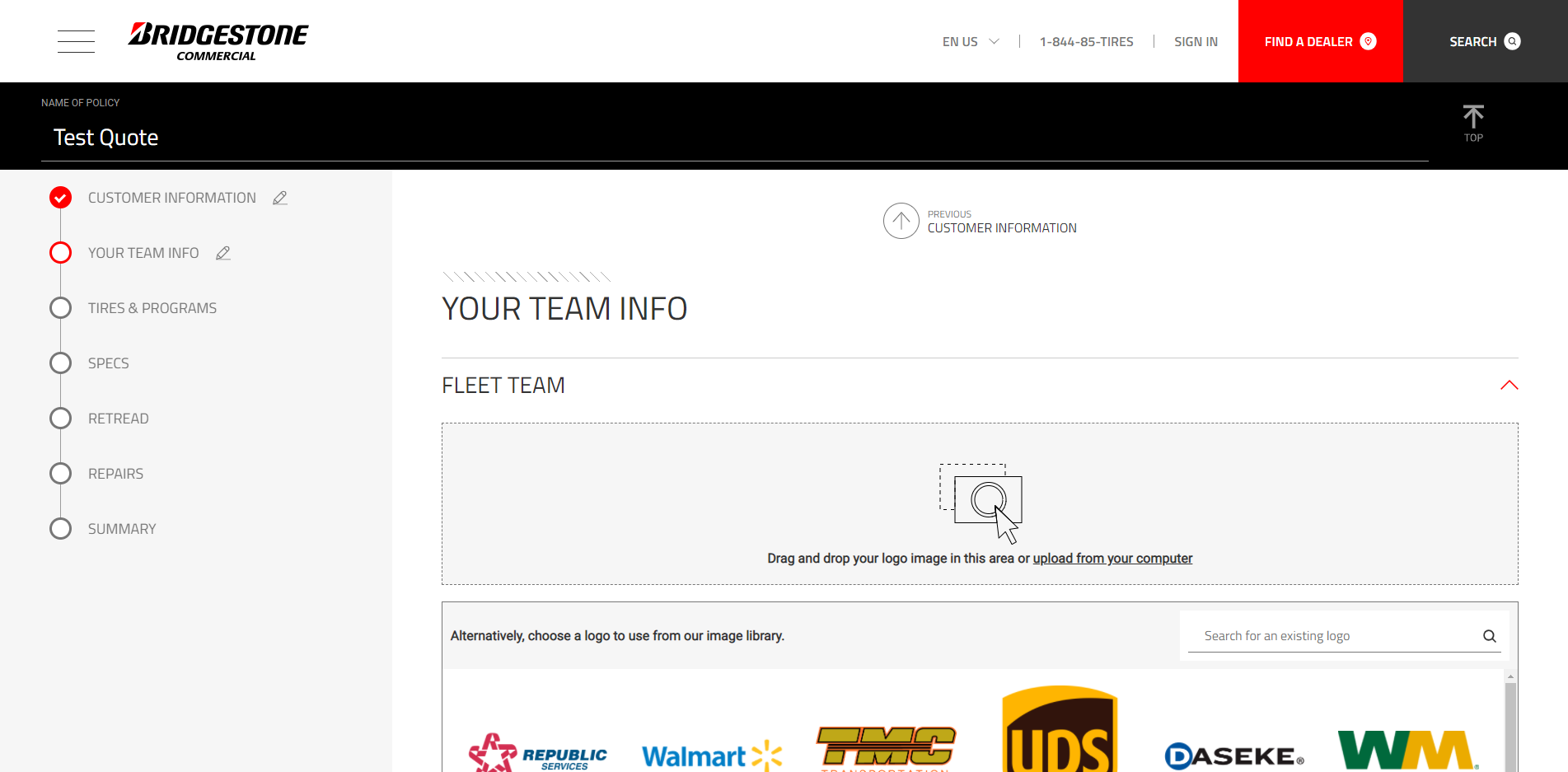 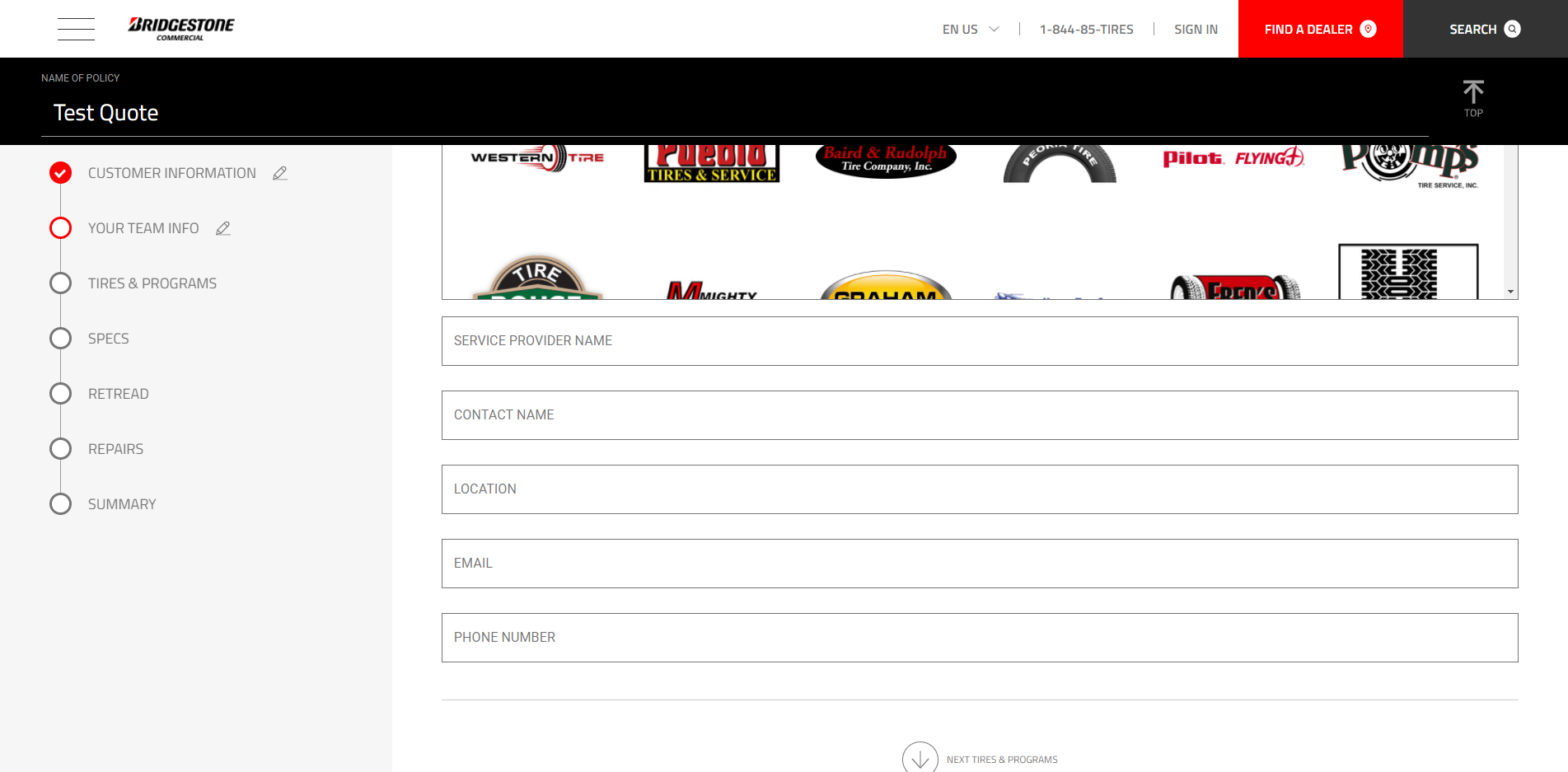 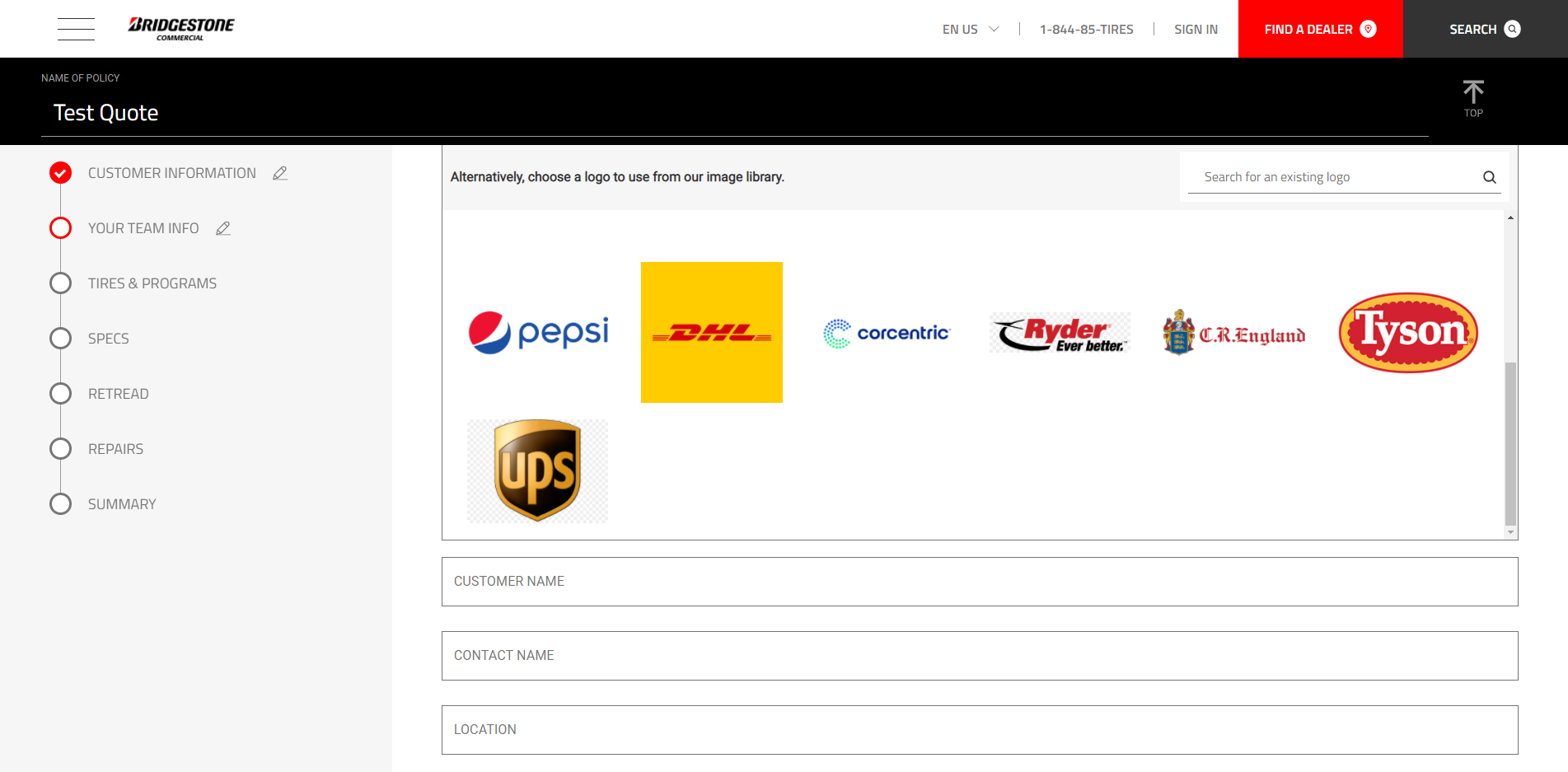 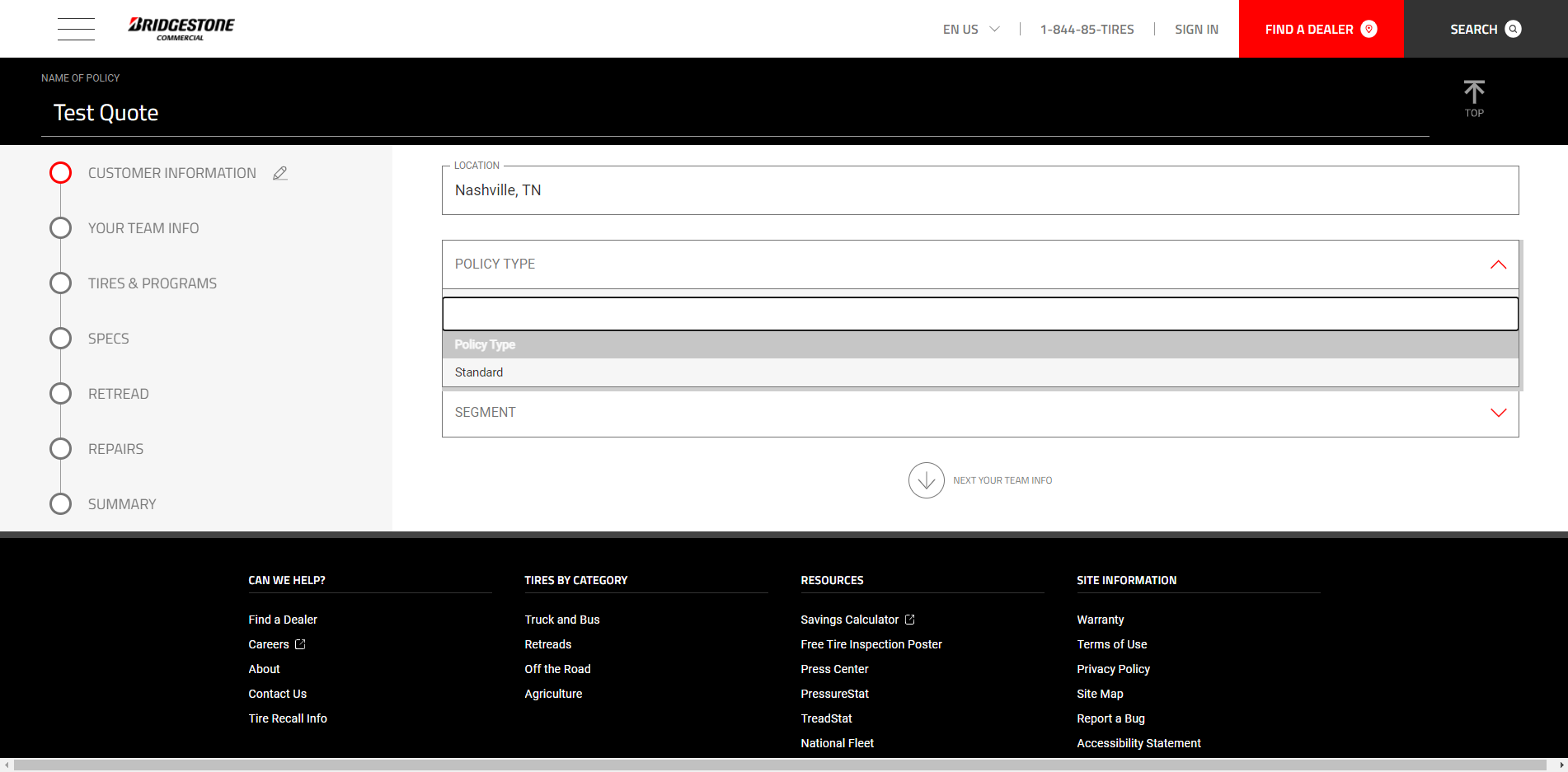 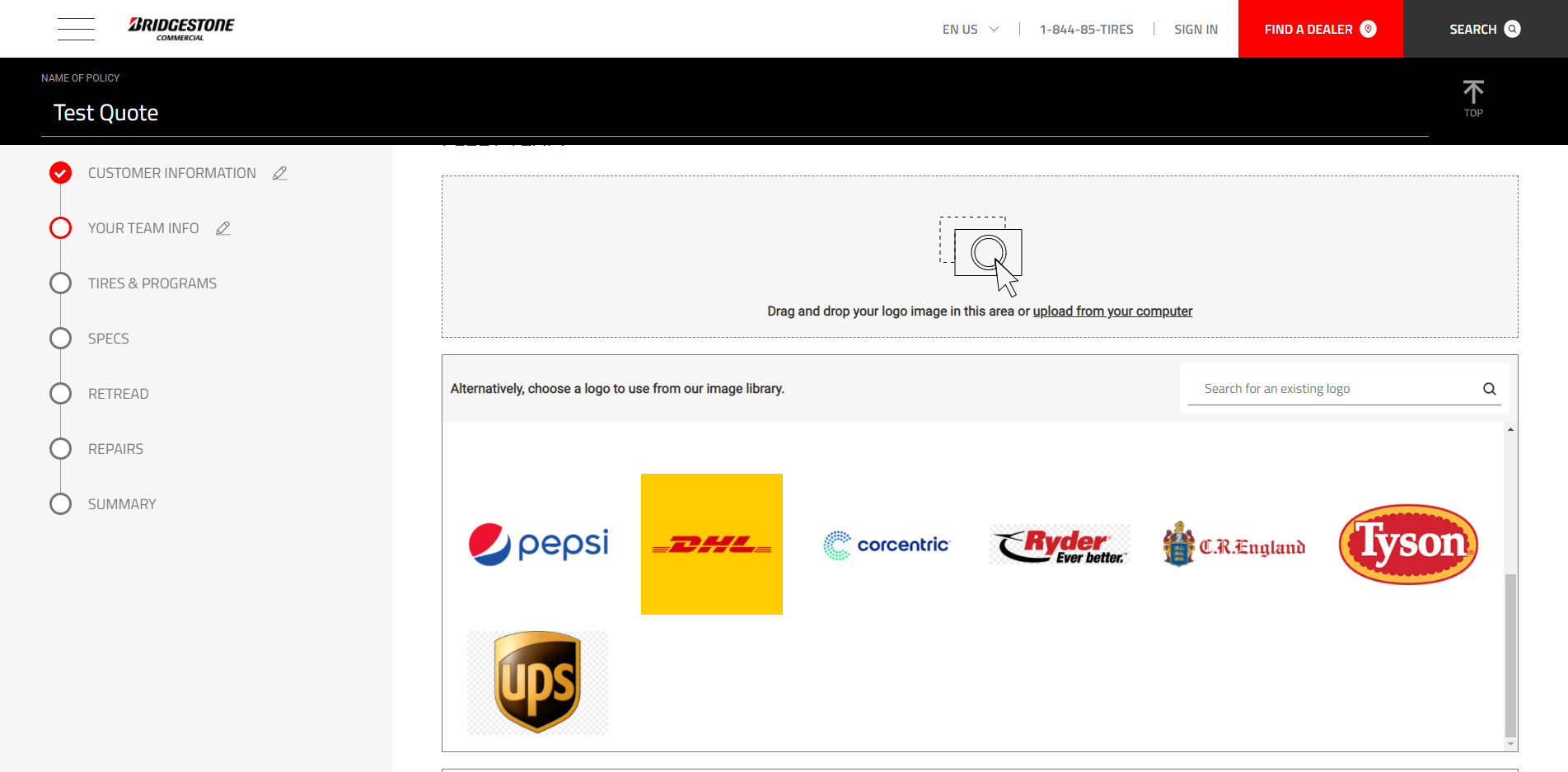 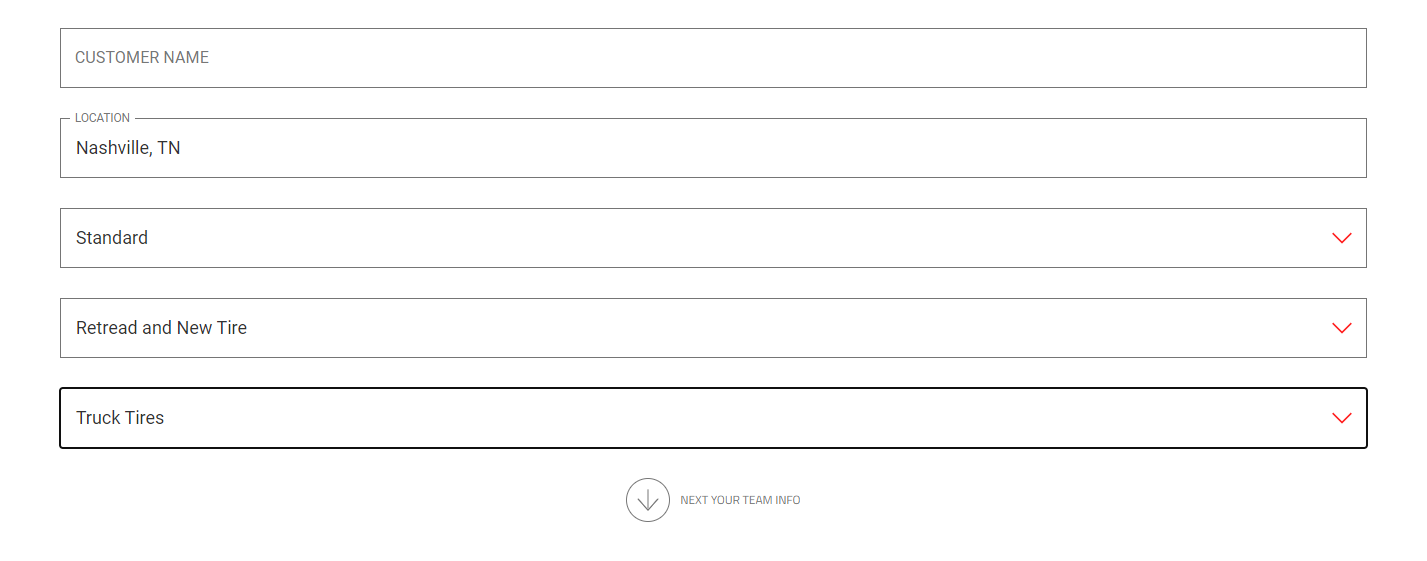 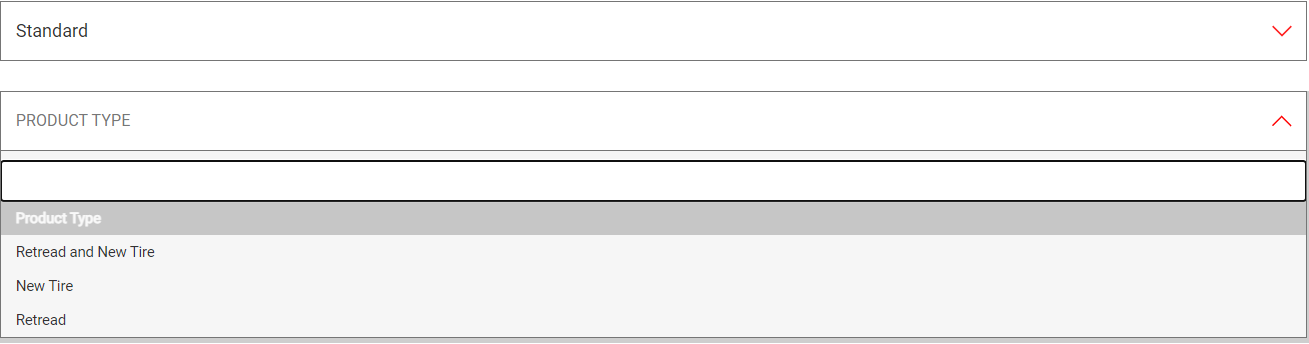 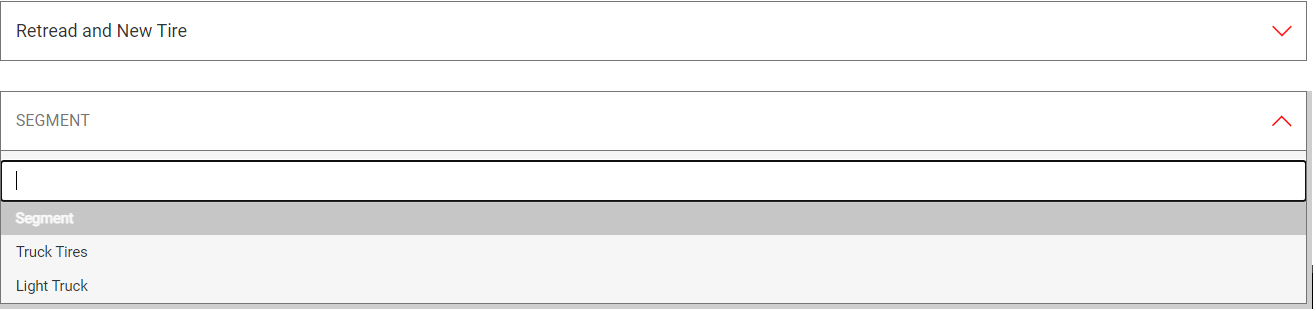 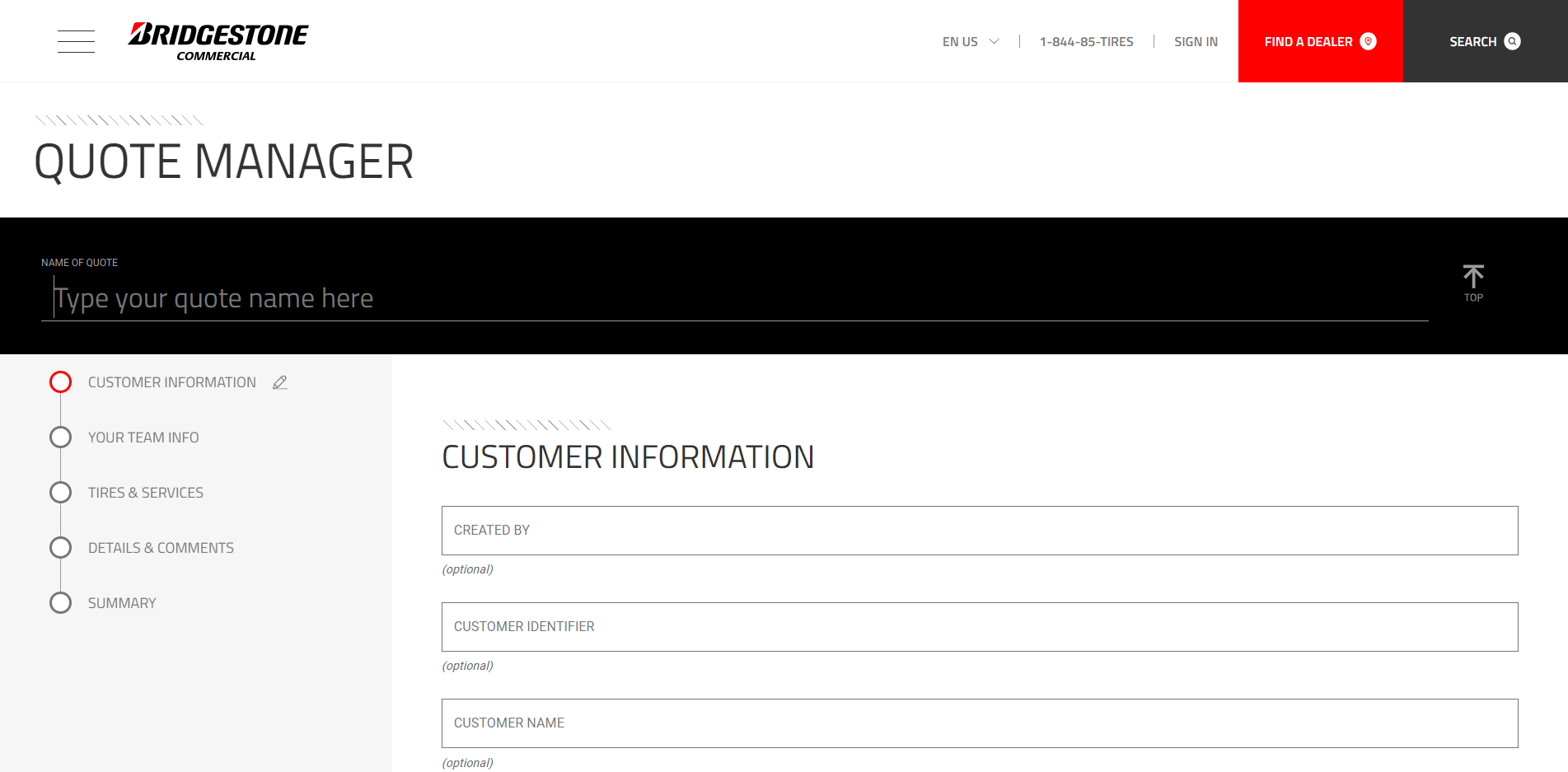 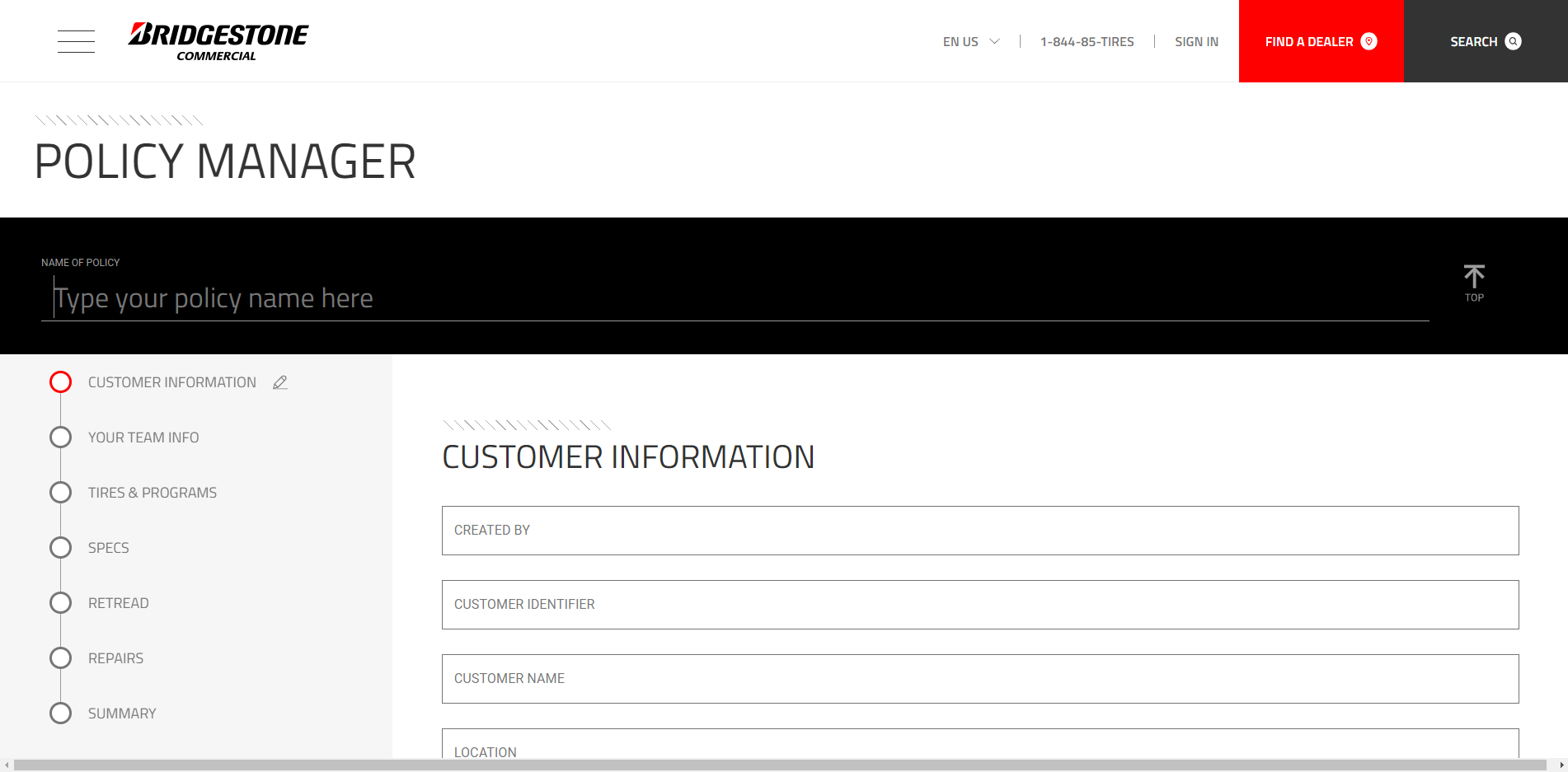 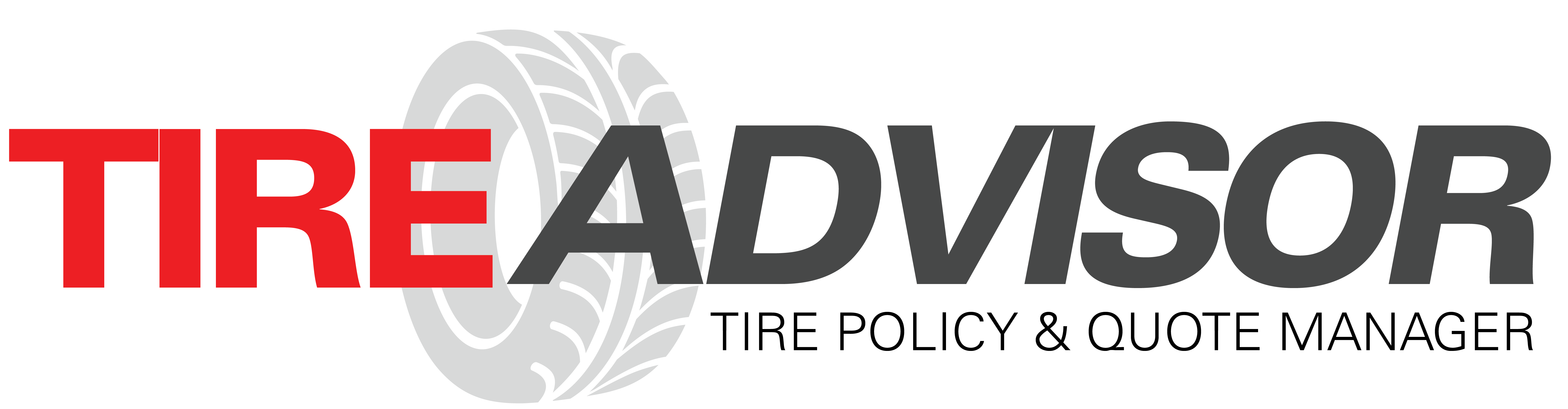 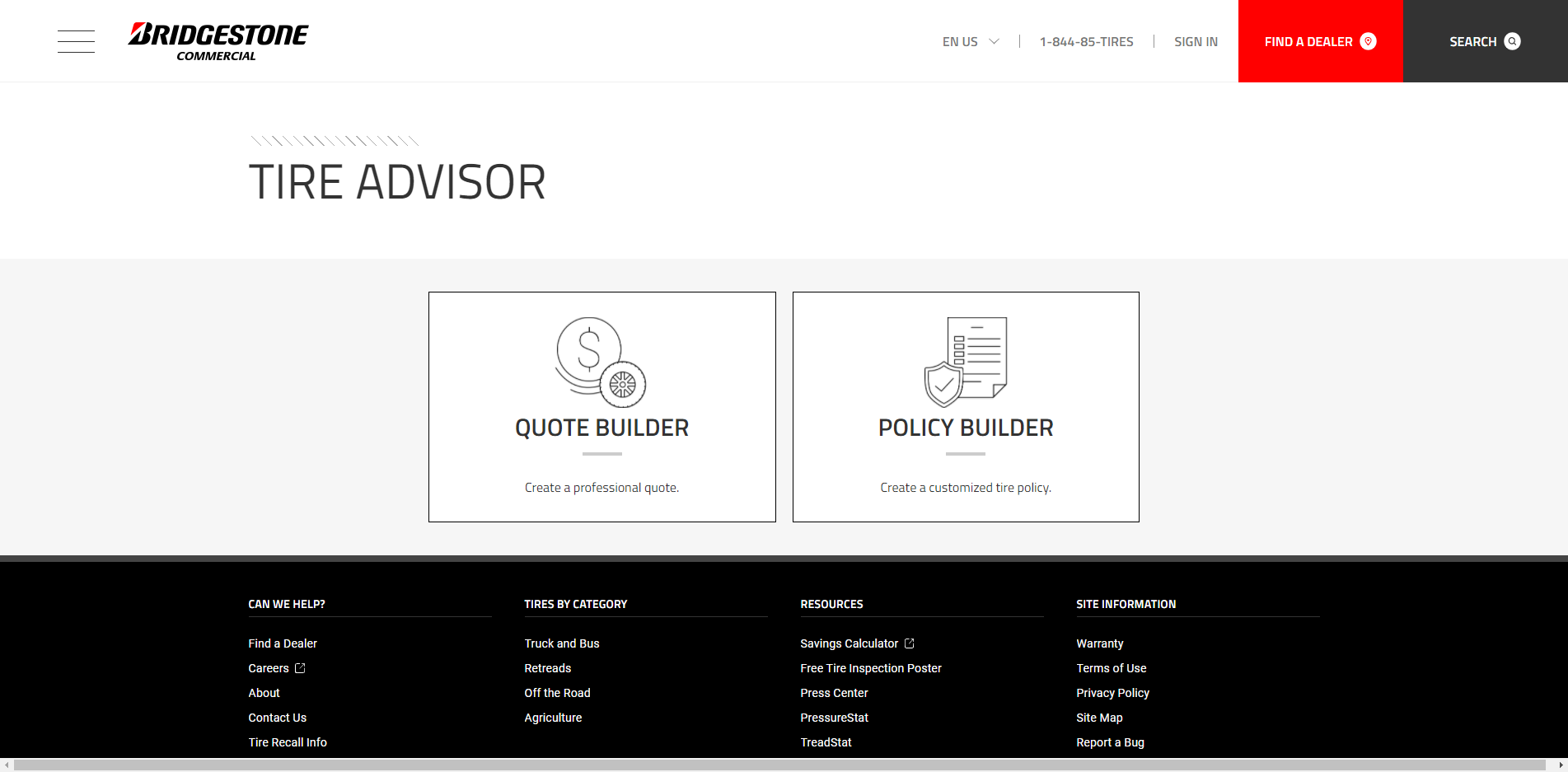 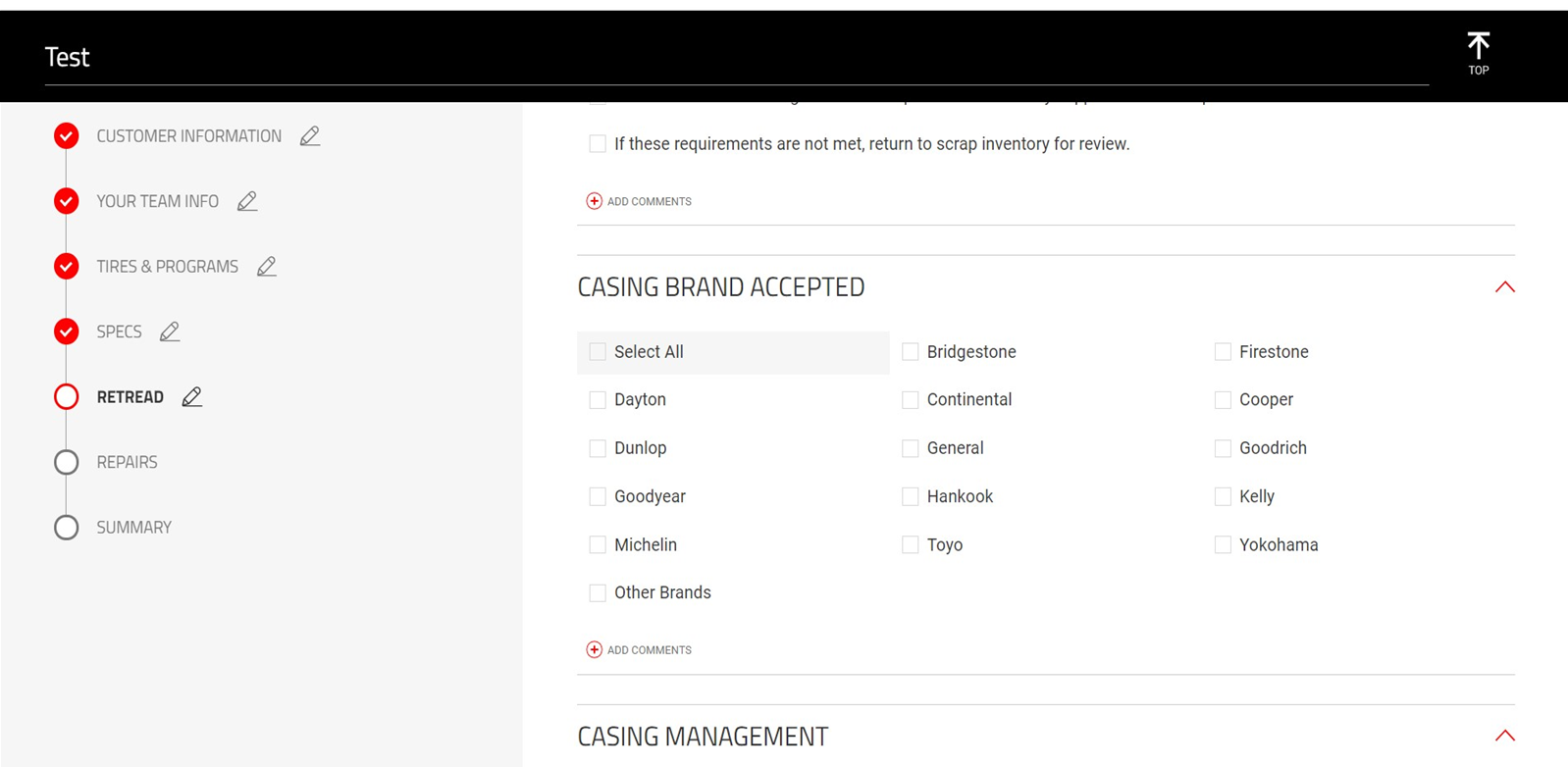 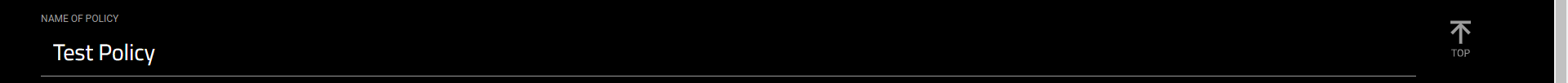 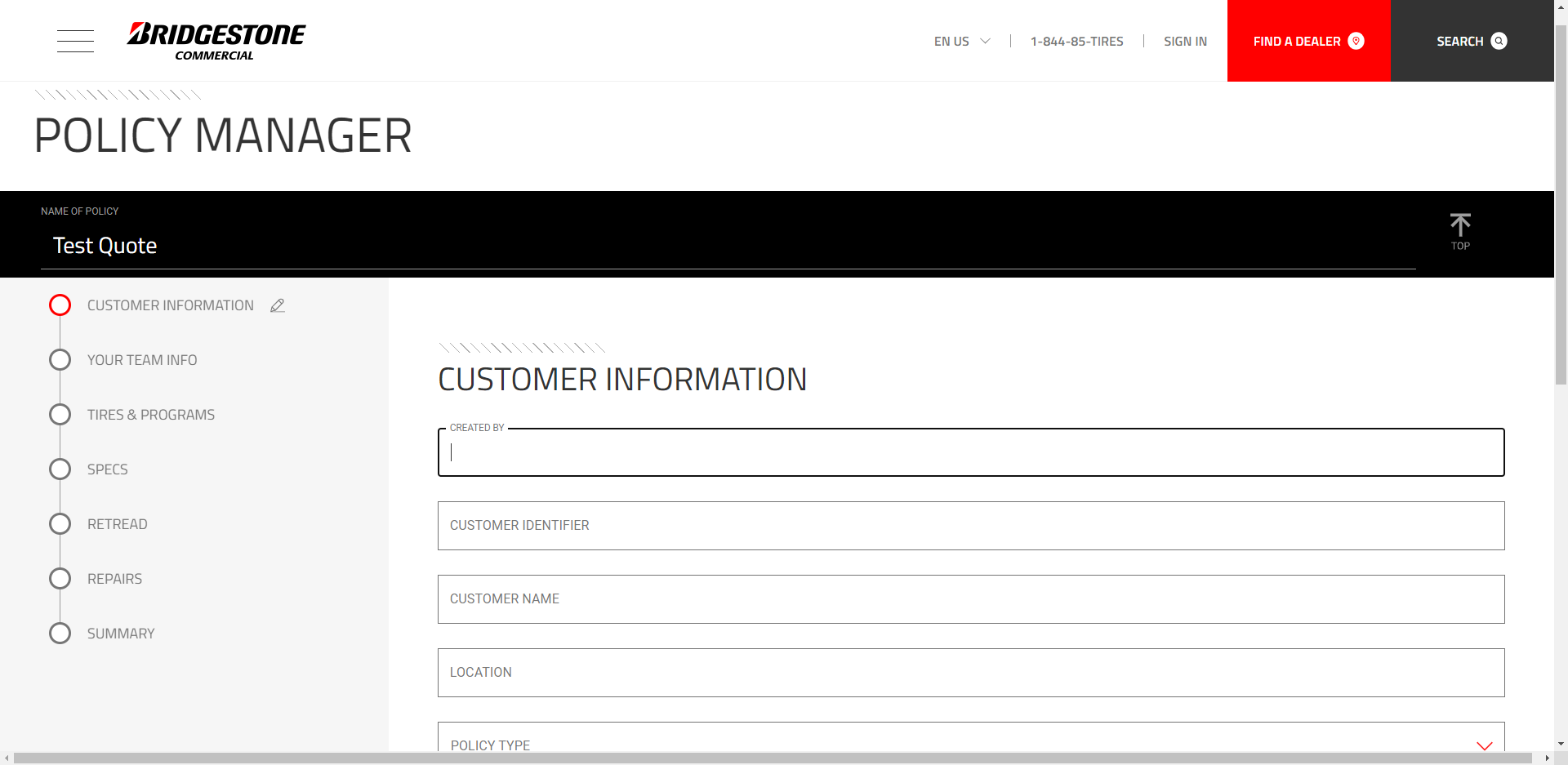 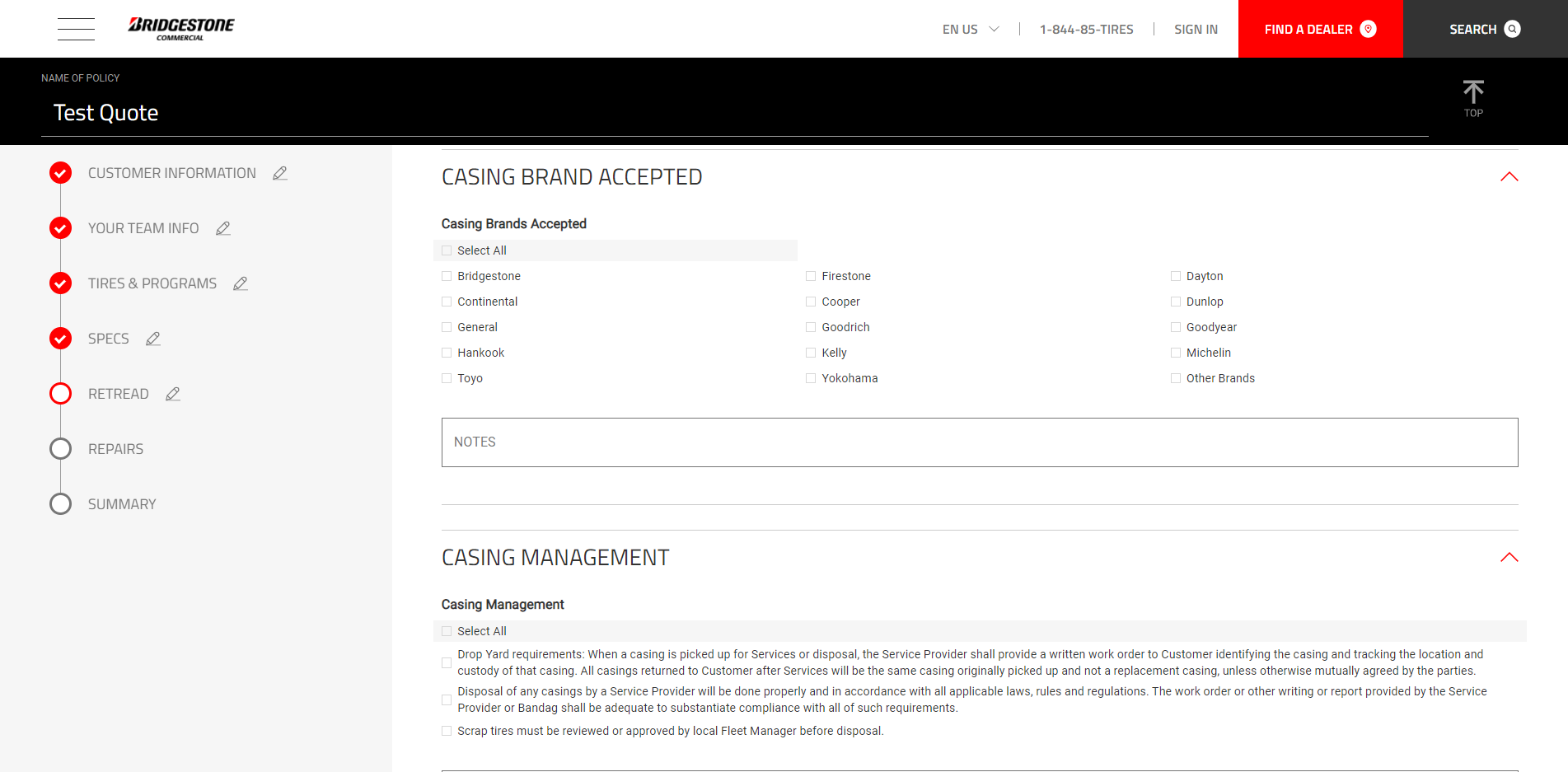 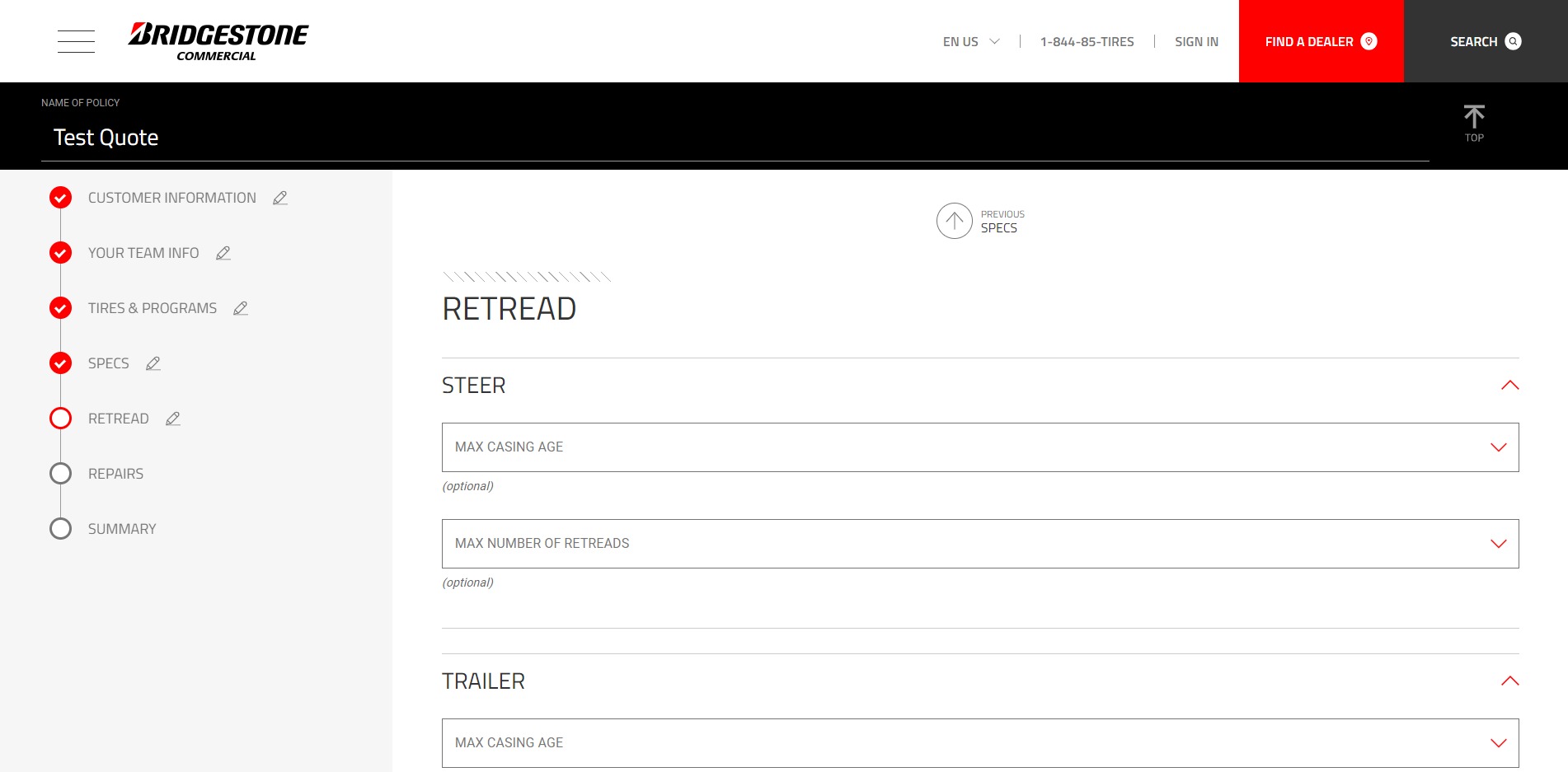 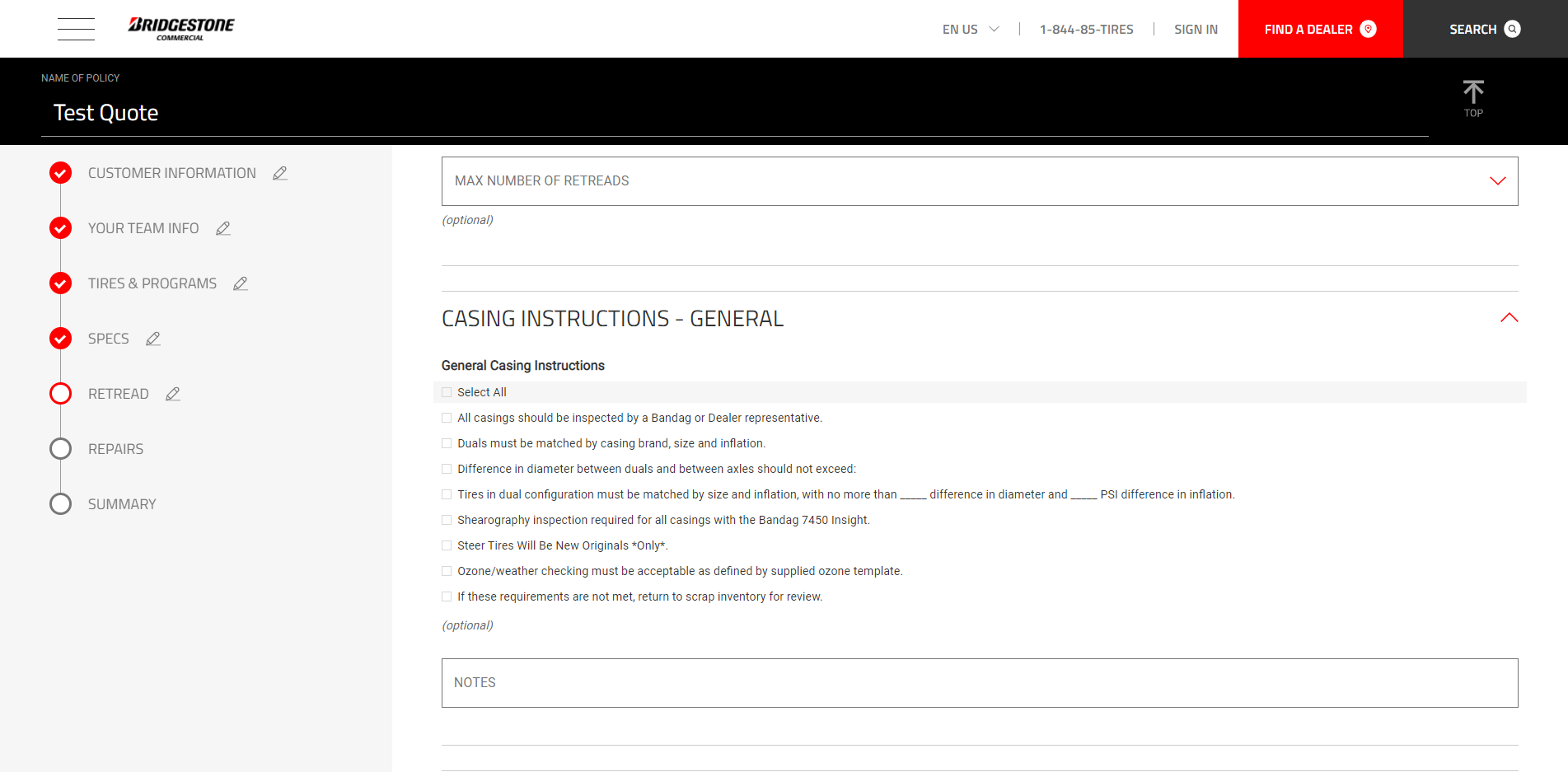 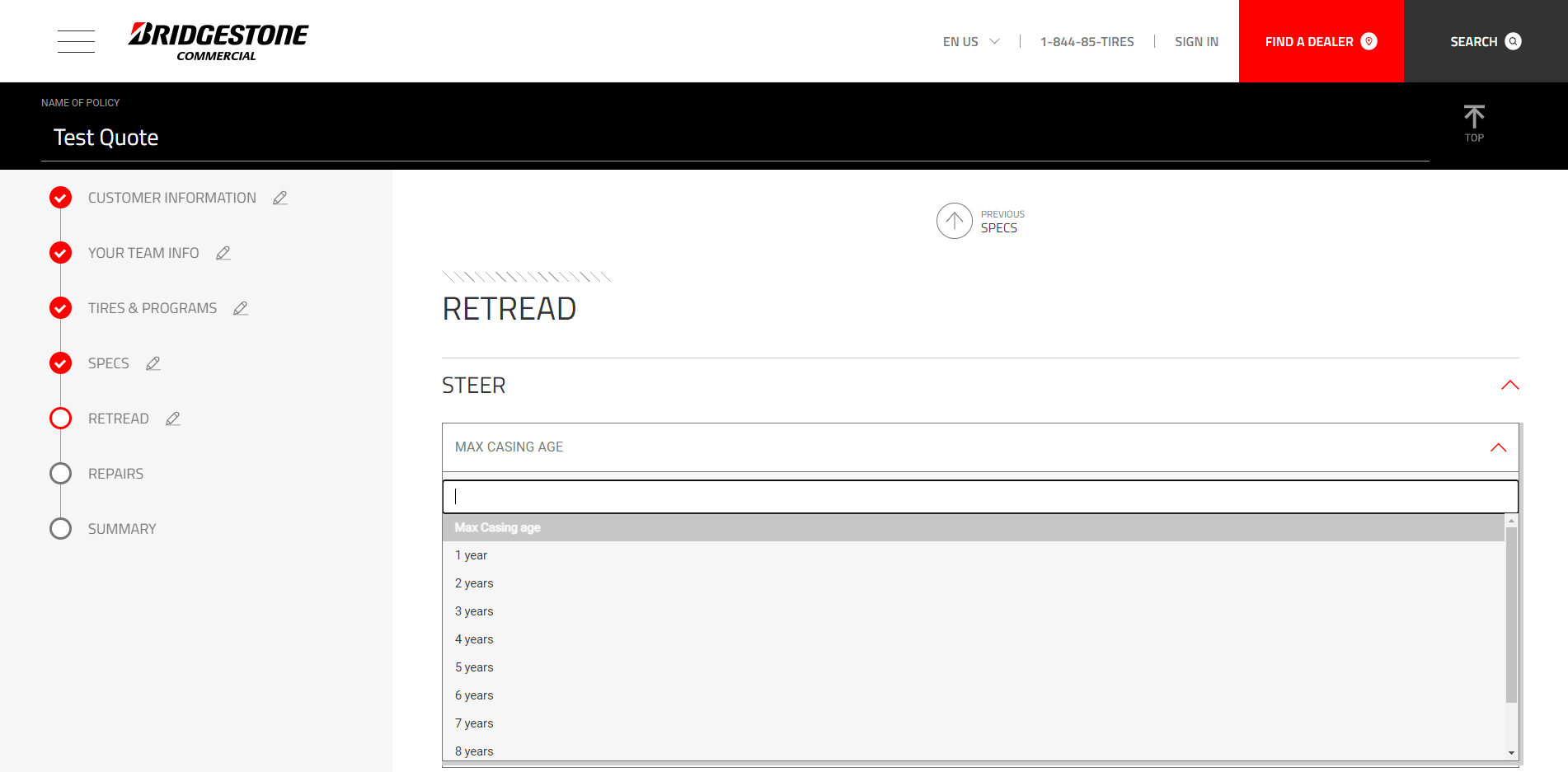 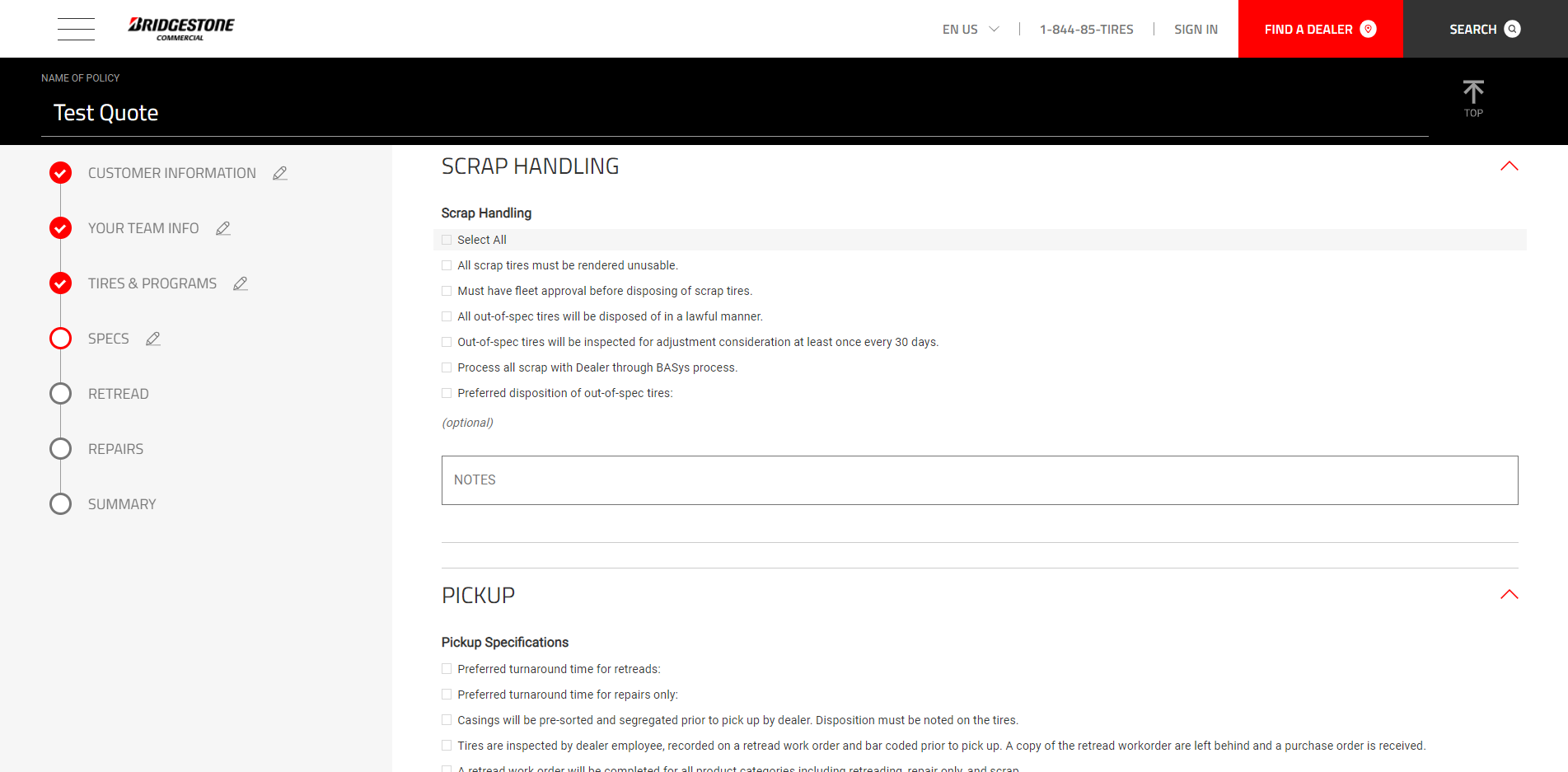 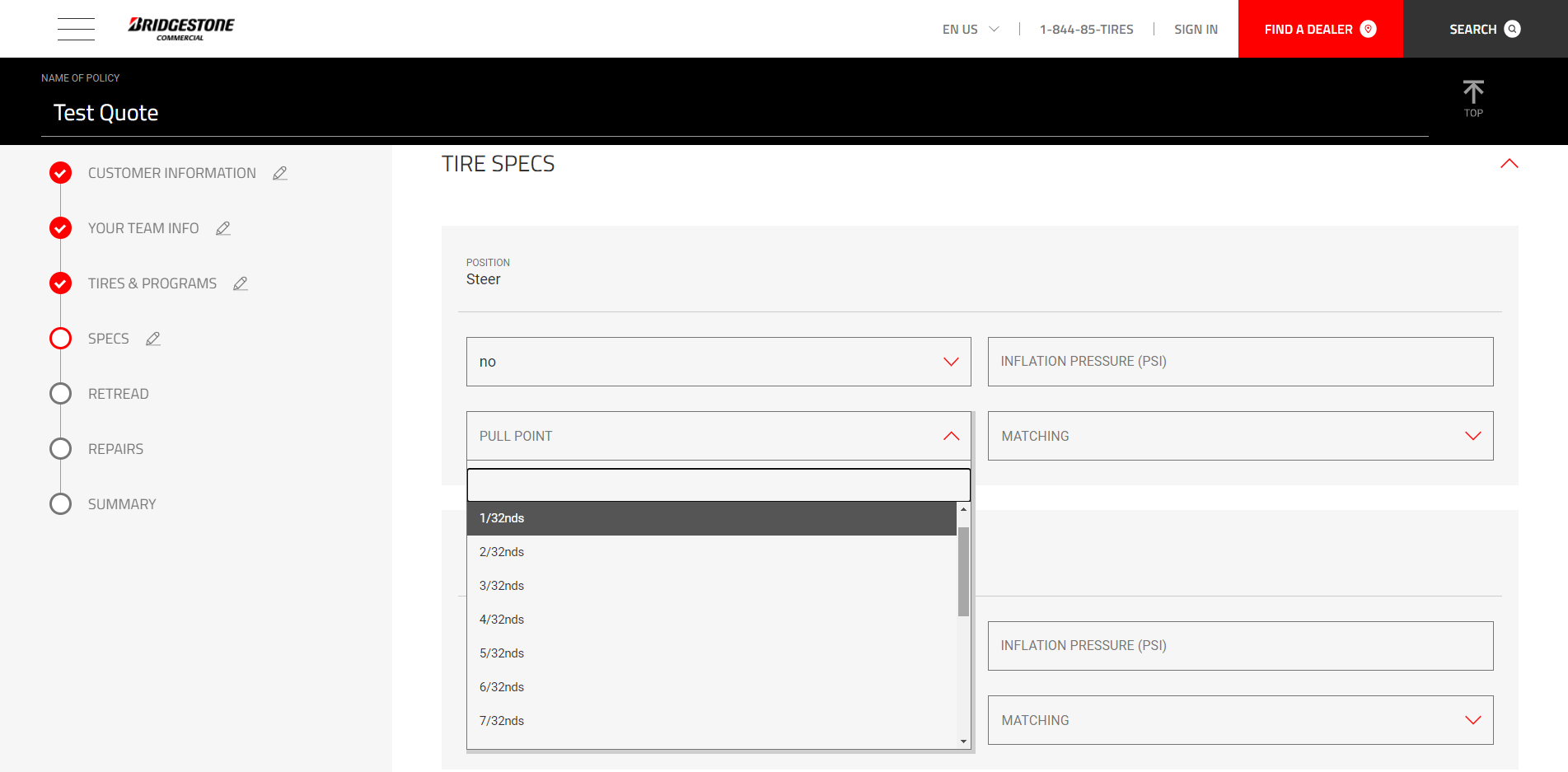 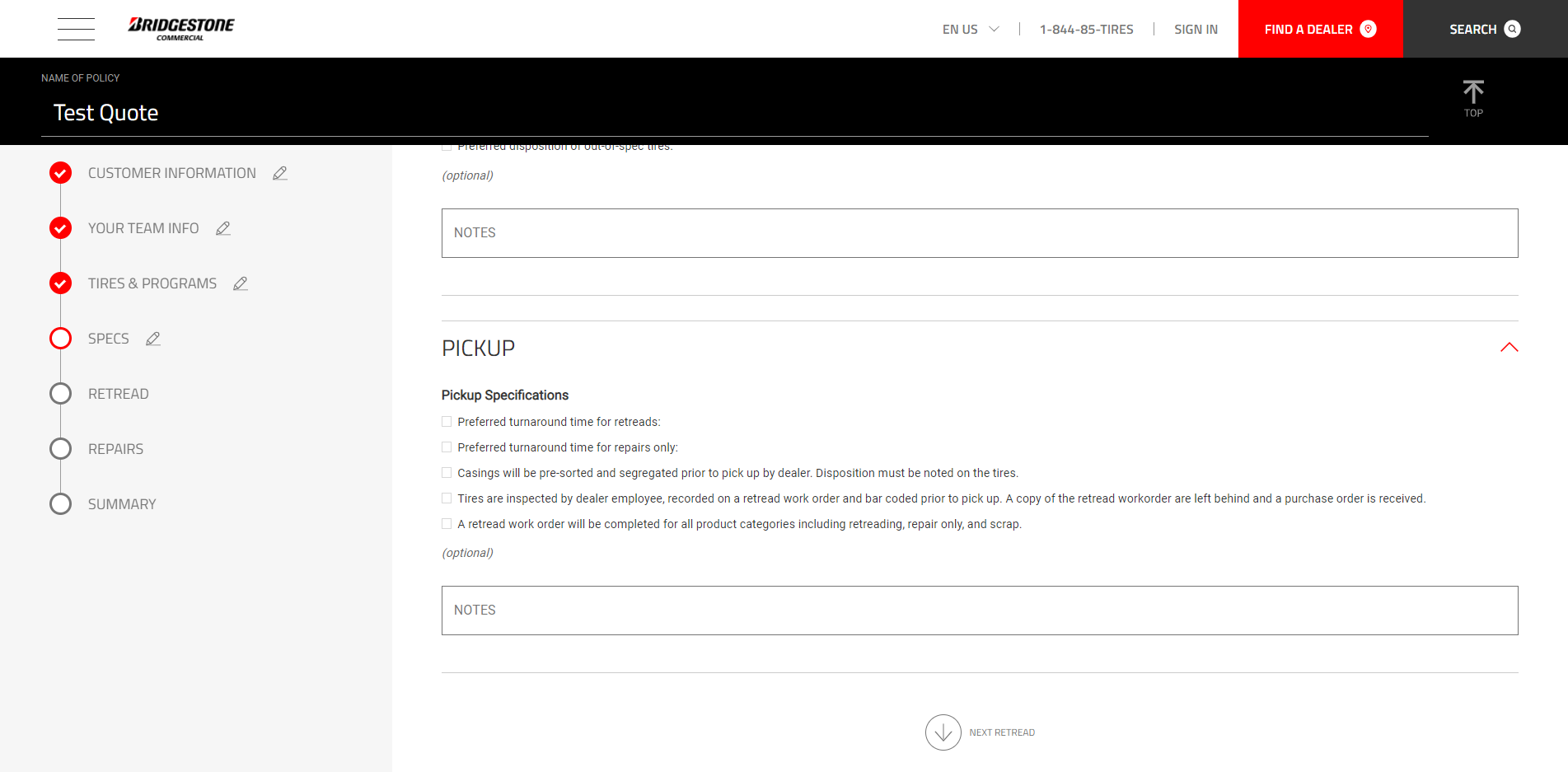 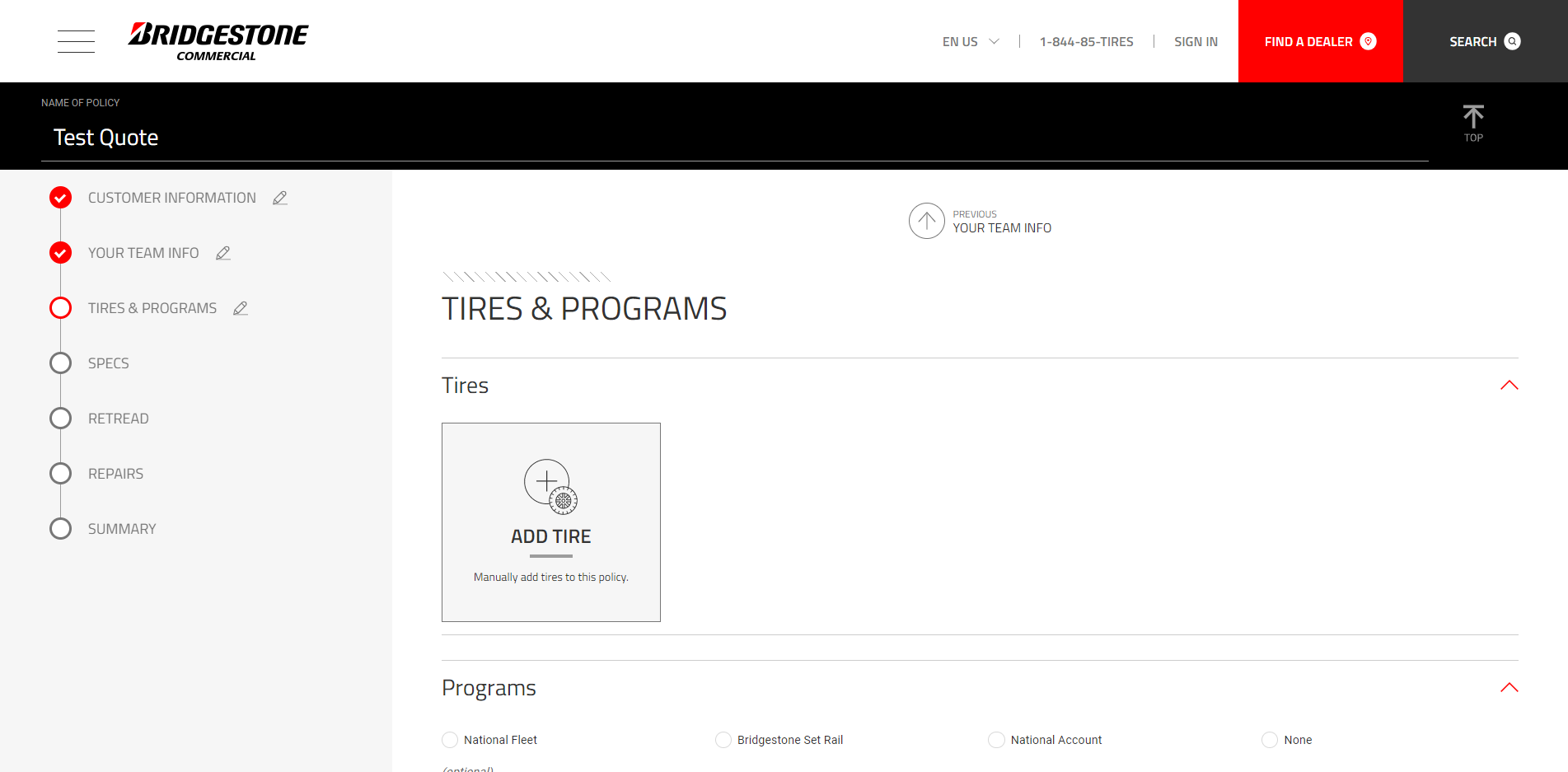 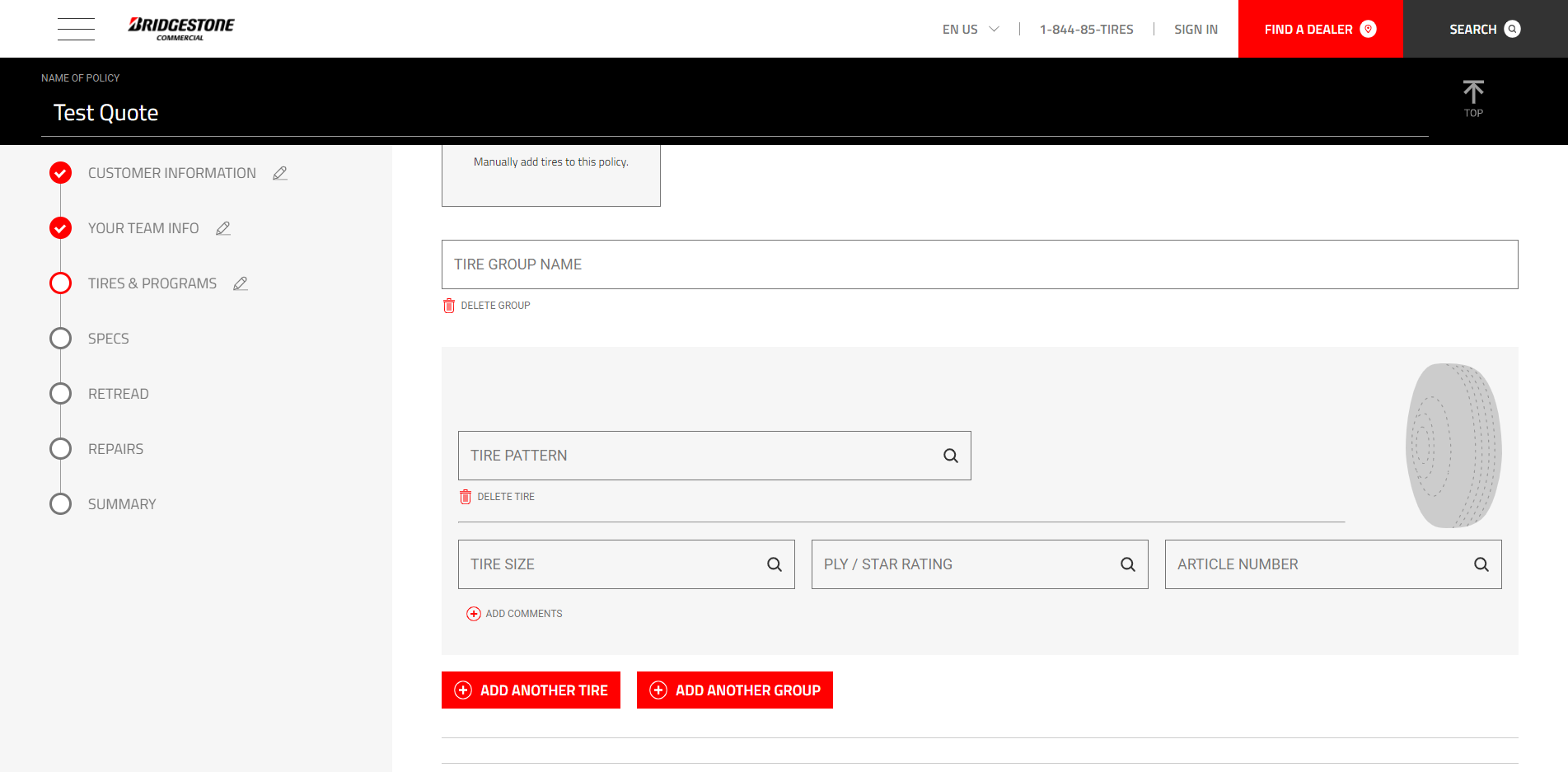 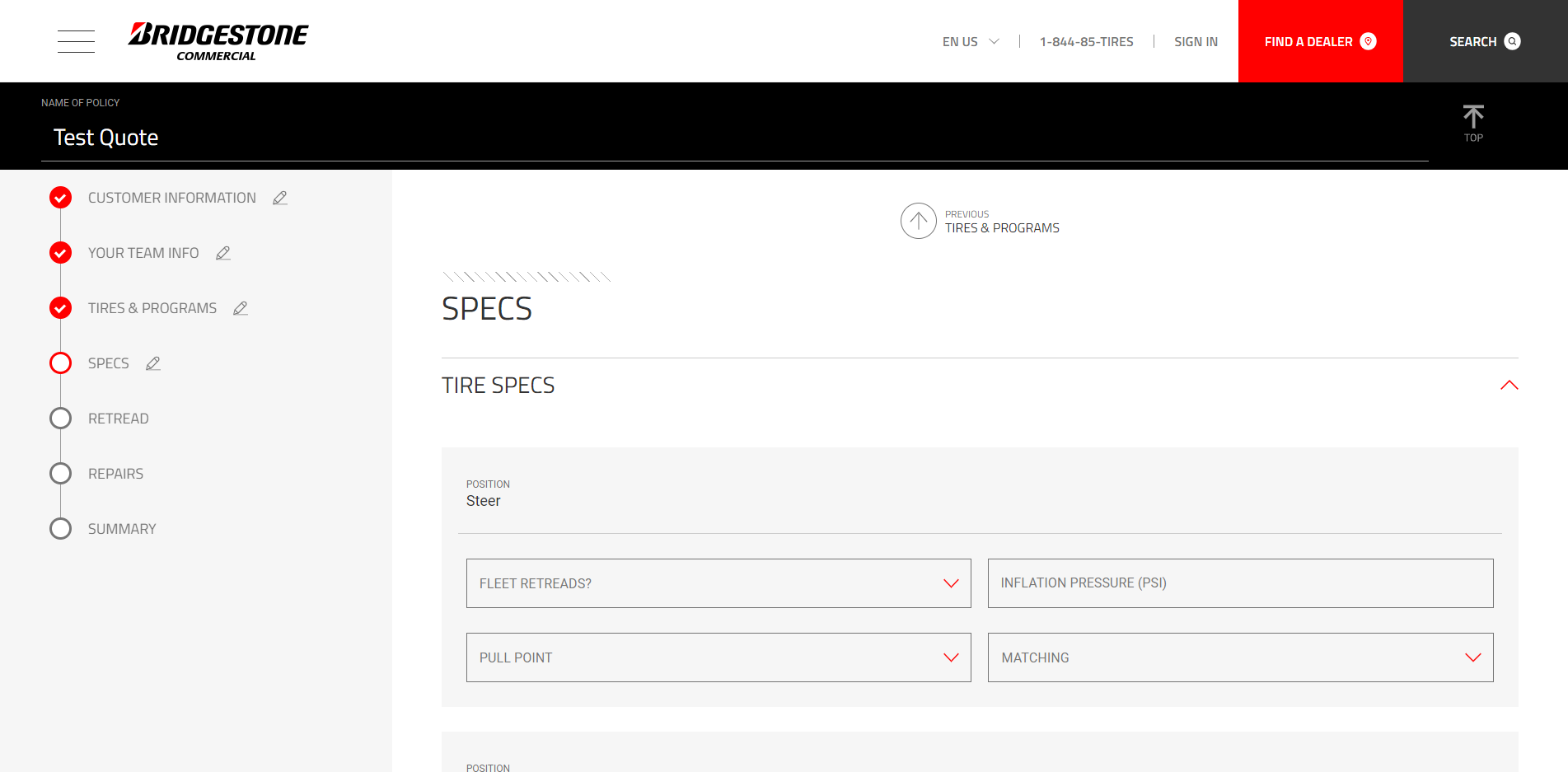 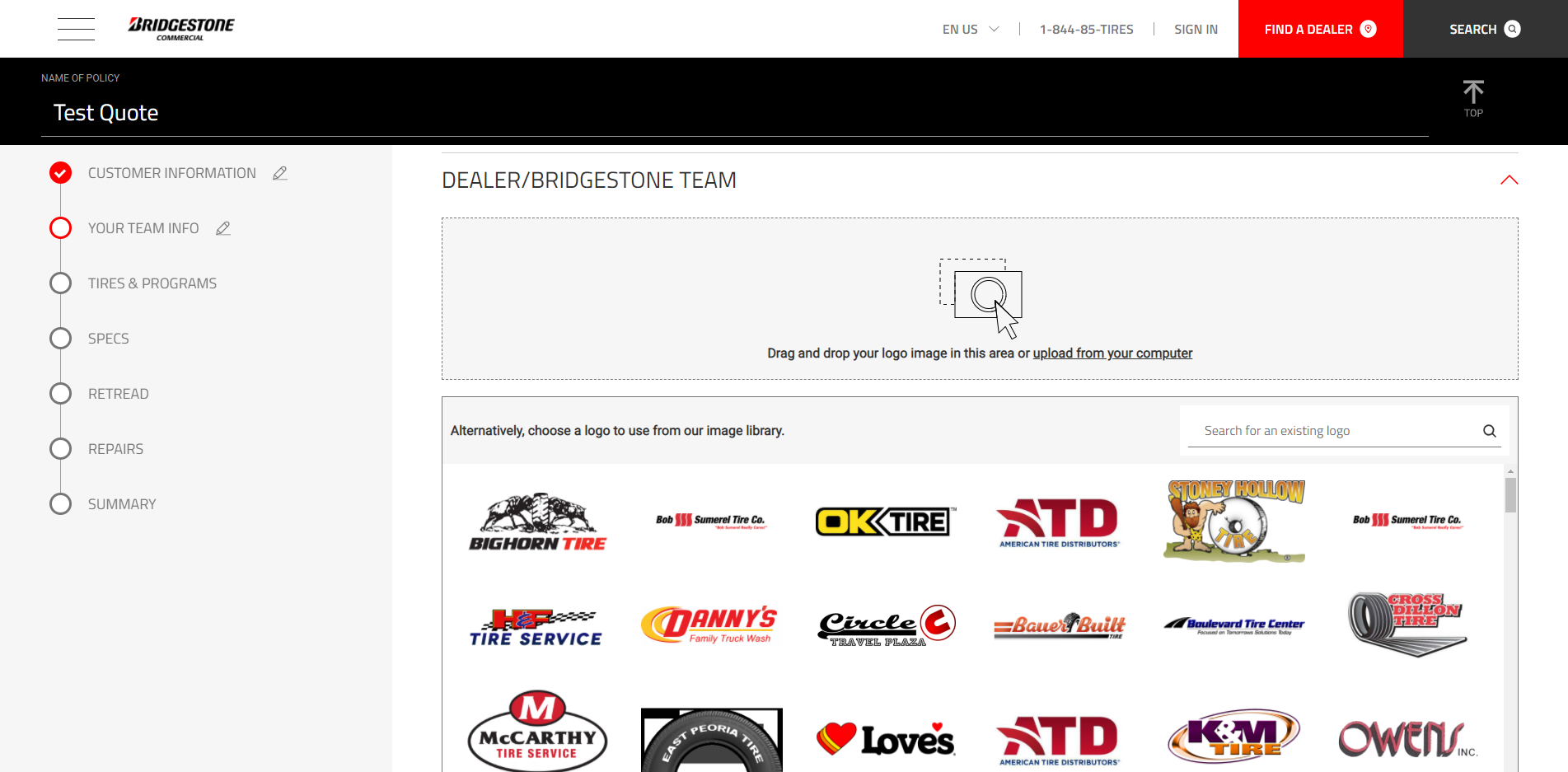 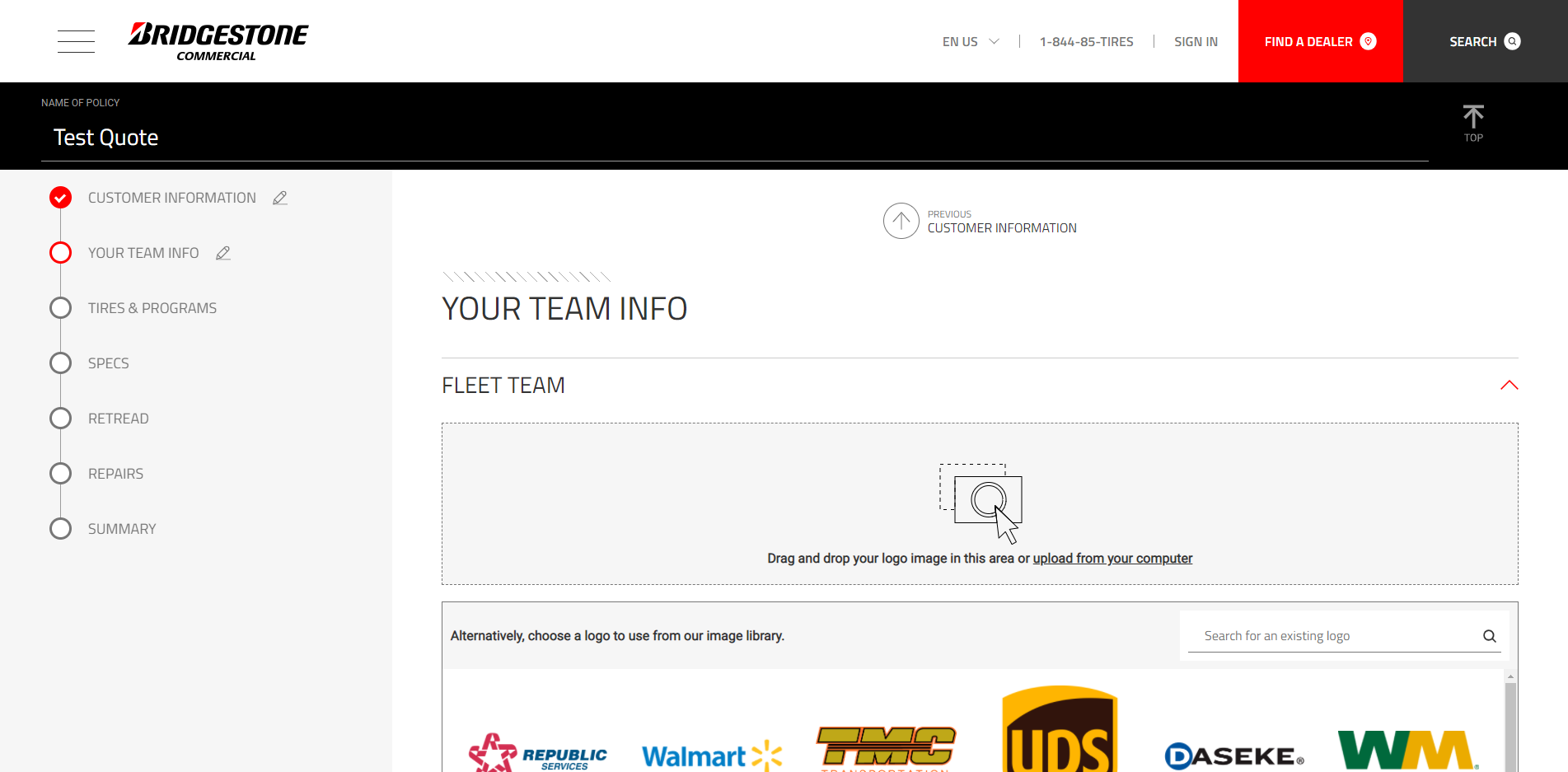 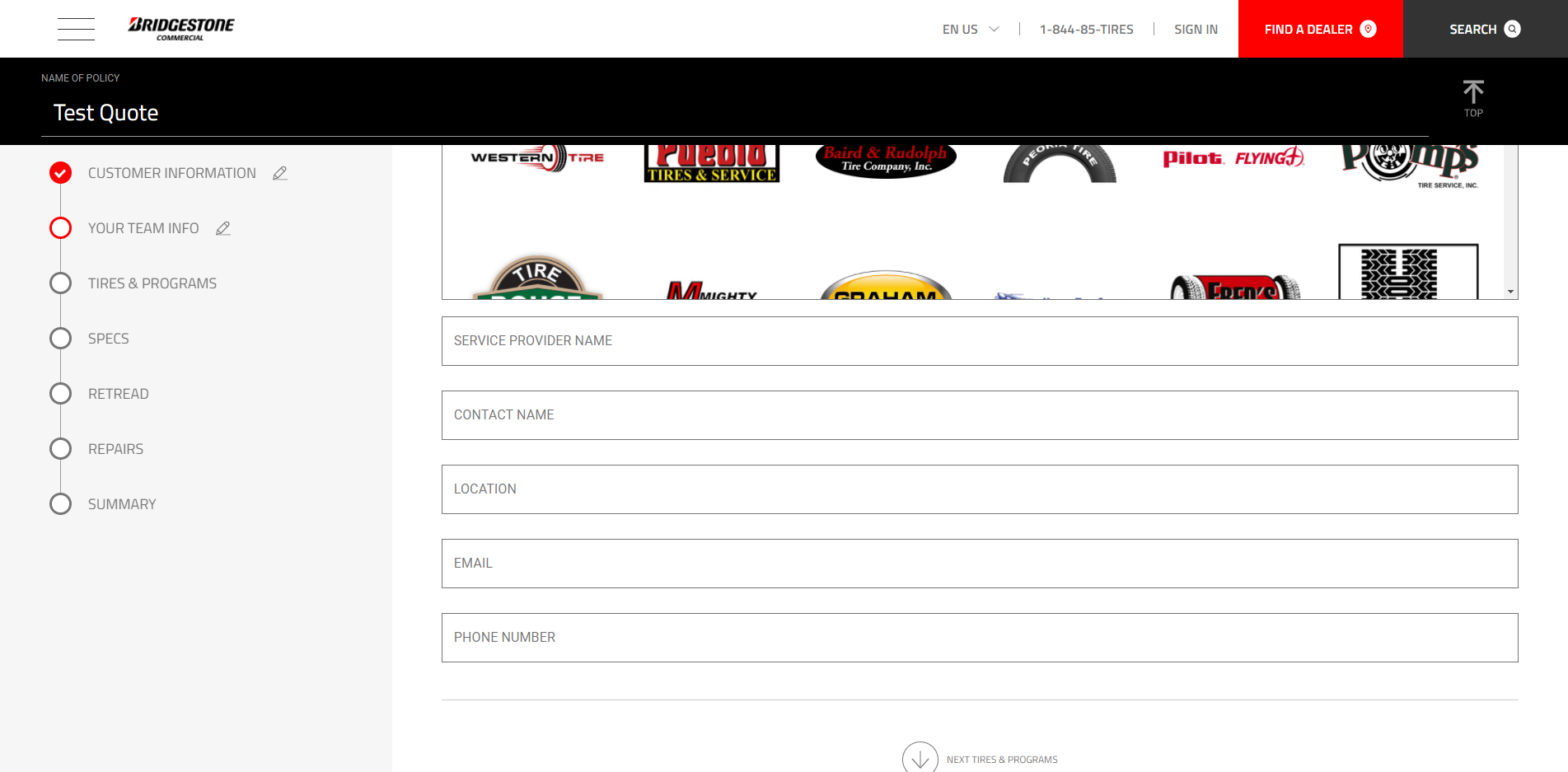 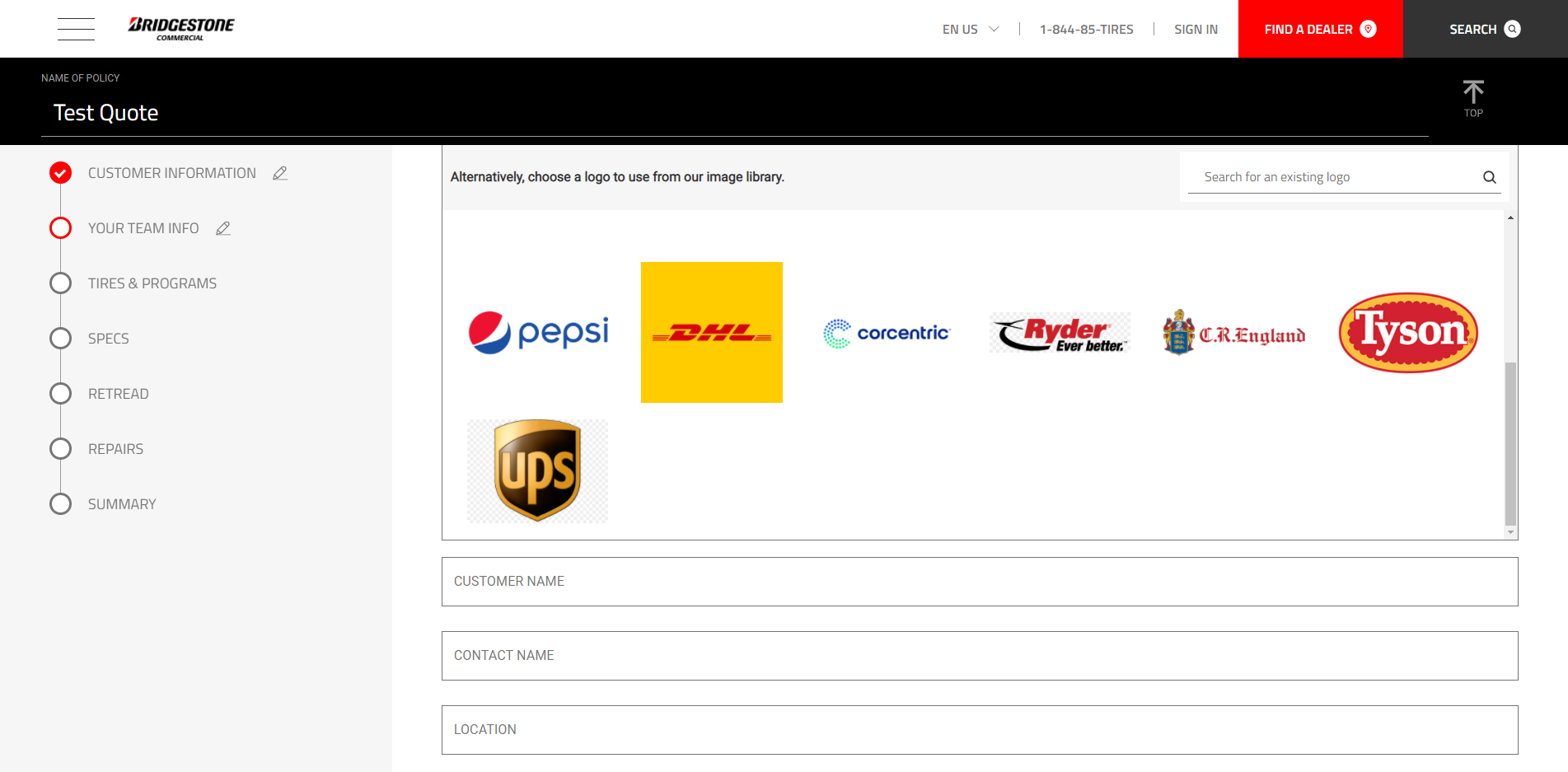 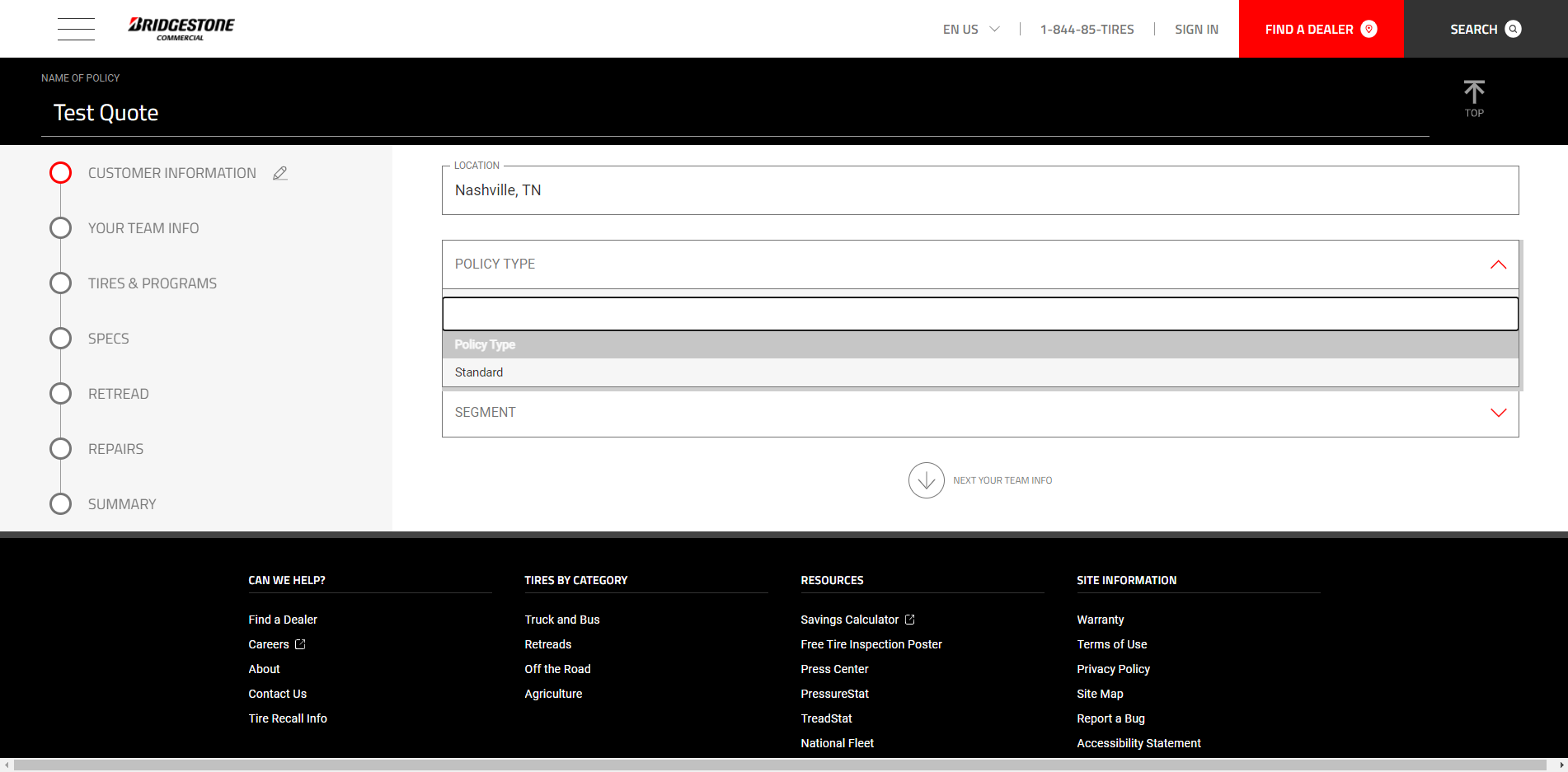 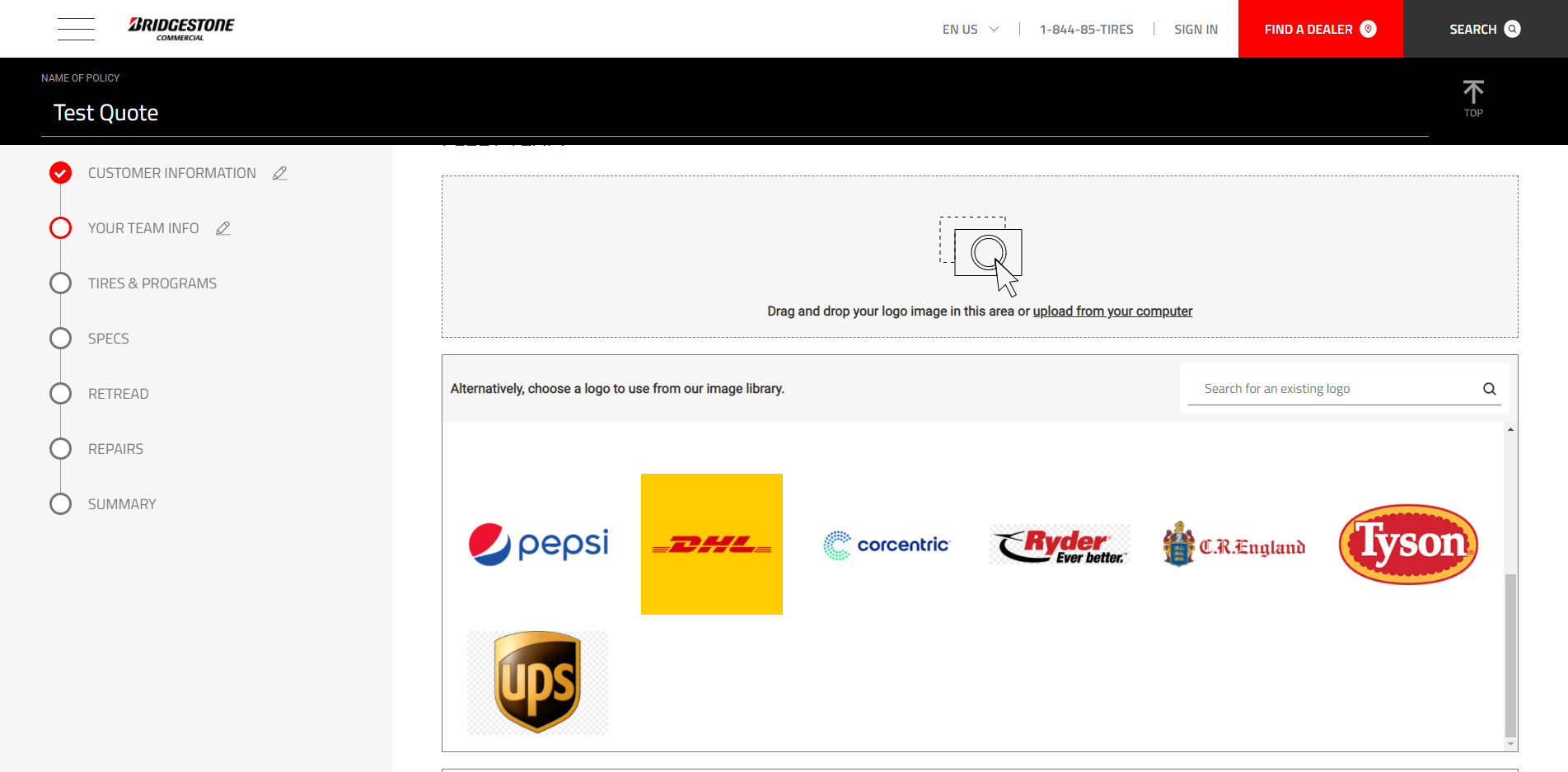 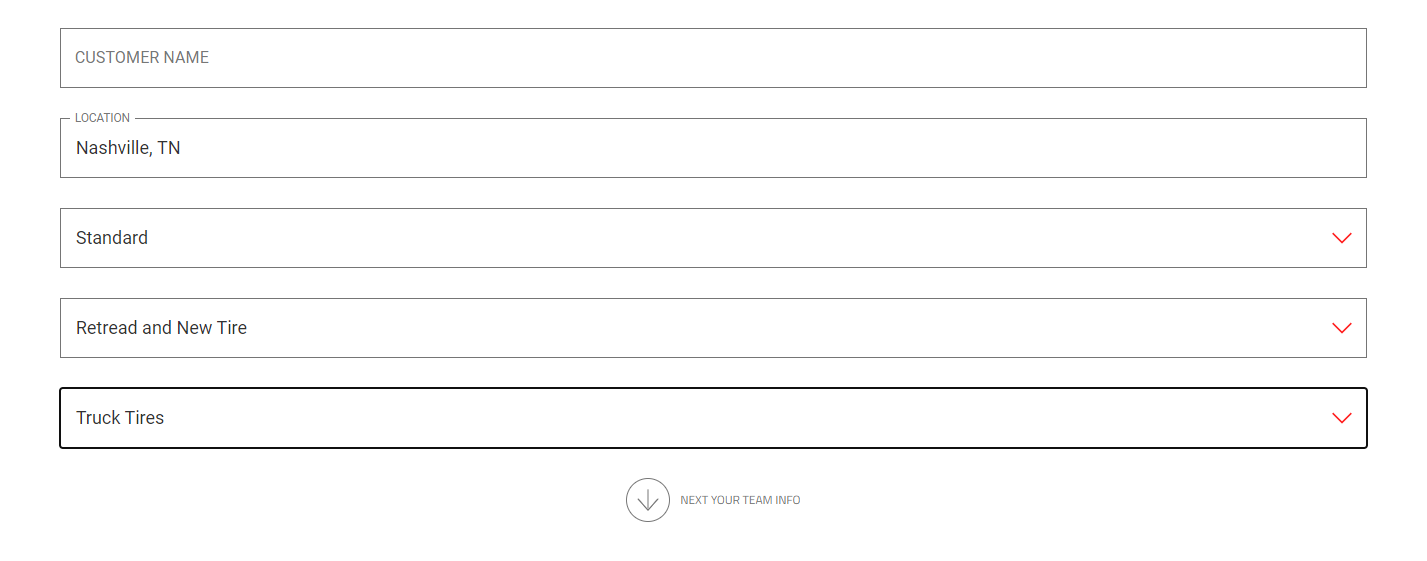 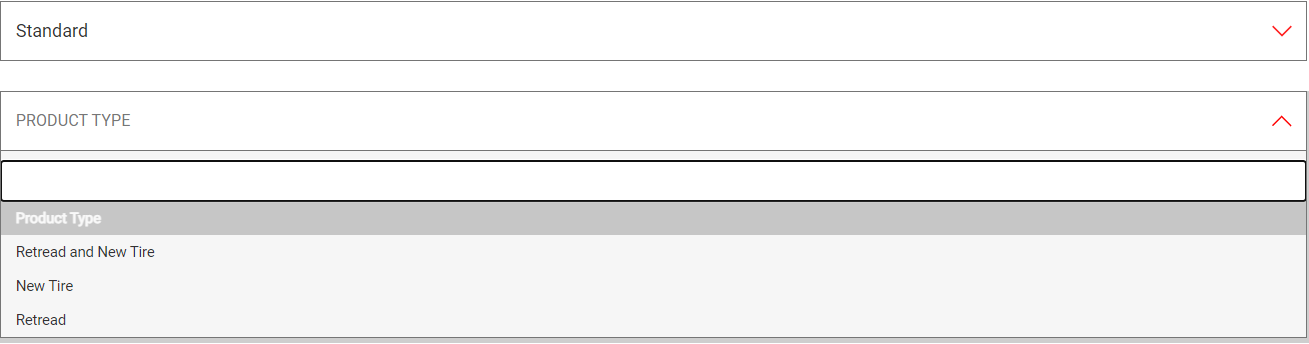 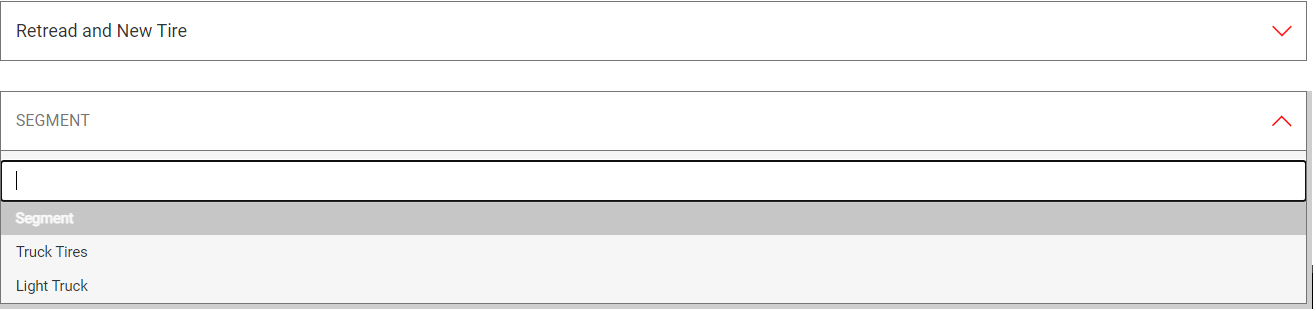 In this section, accepted casing brands can be selected or select  all brands.
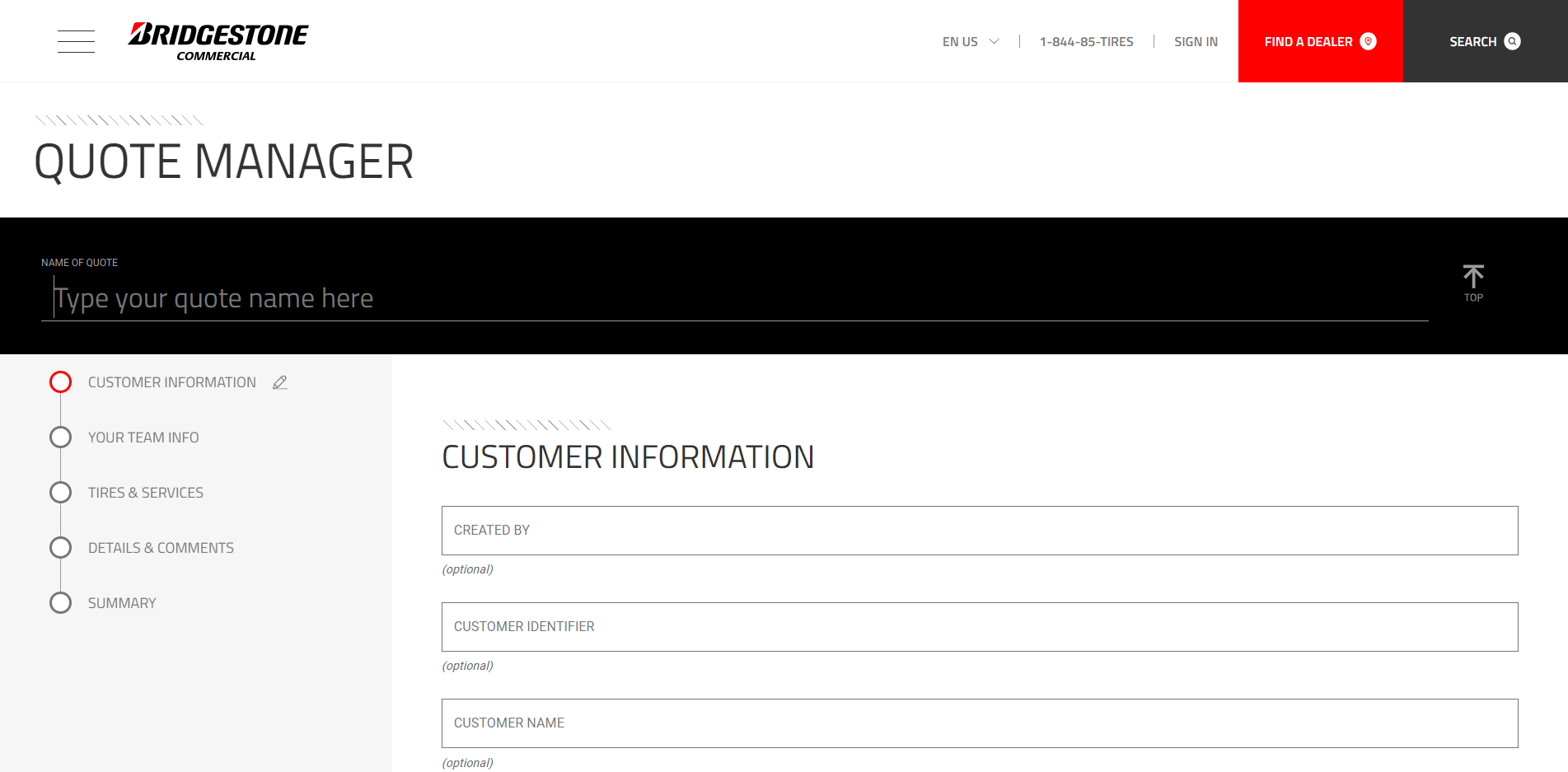 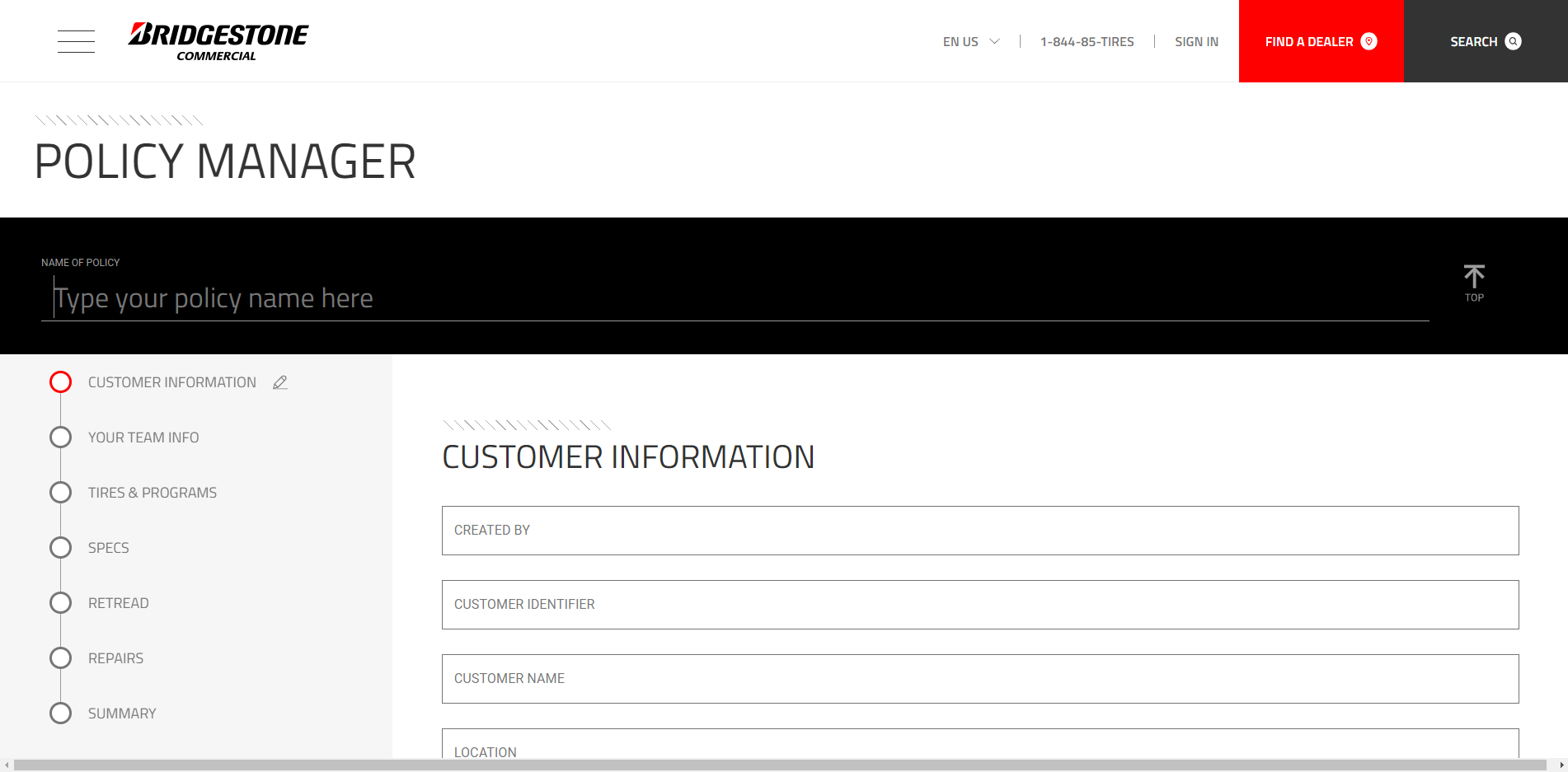 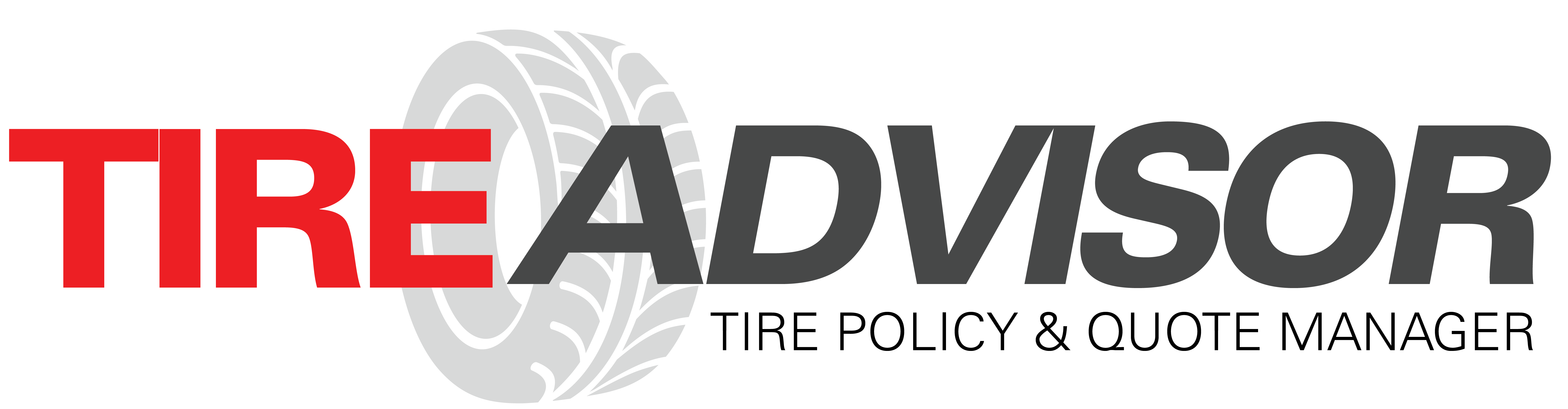 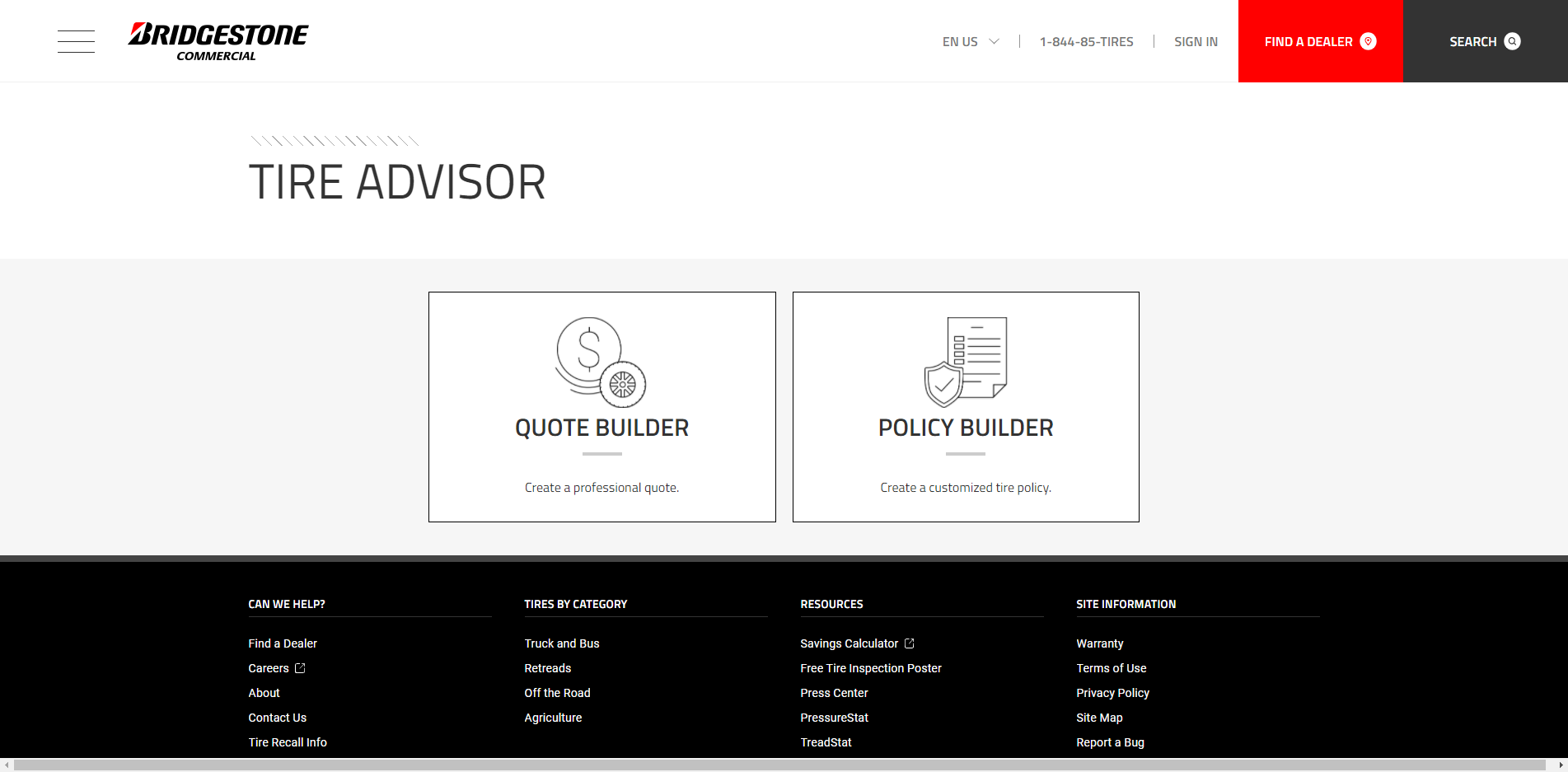 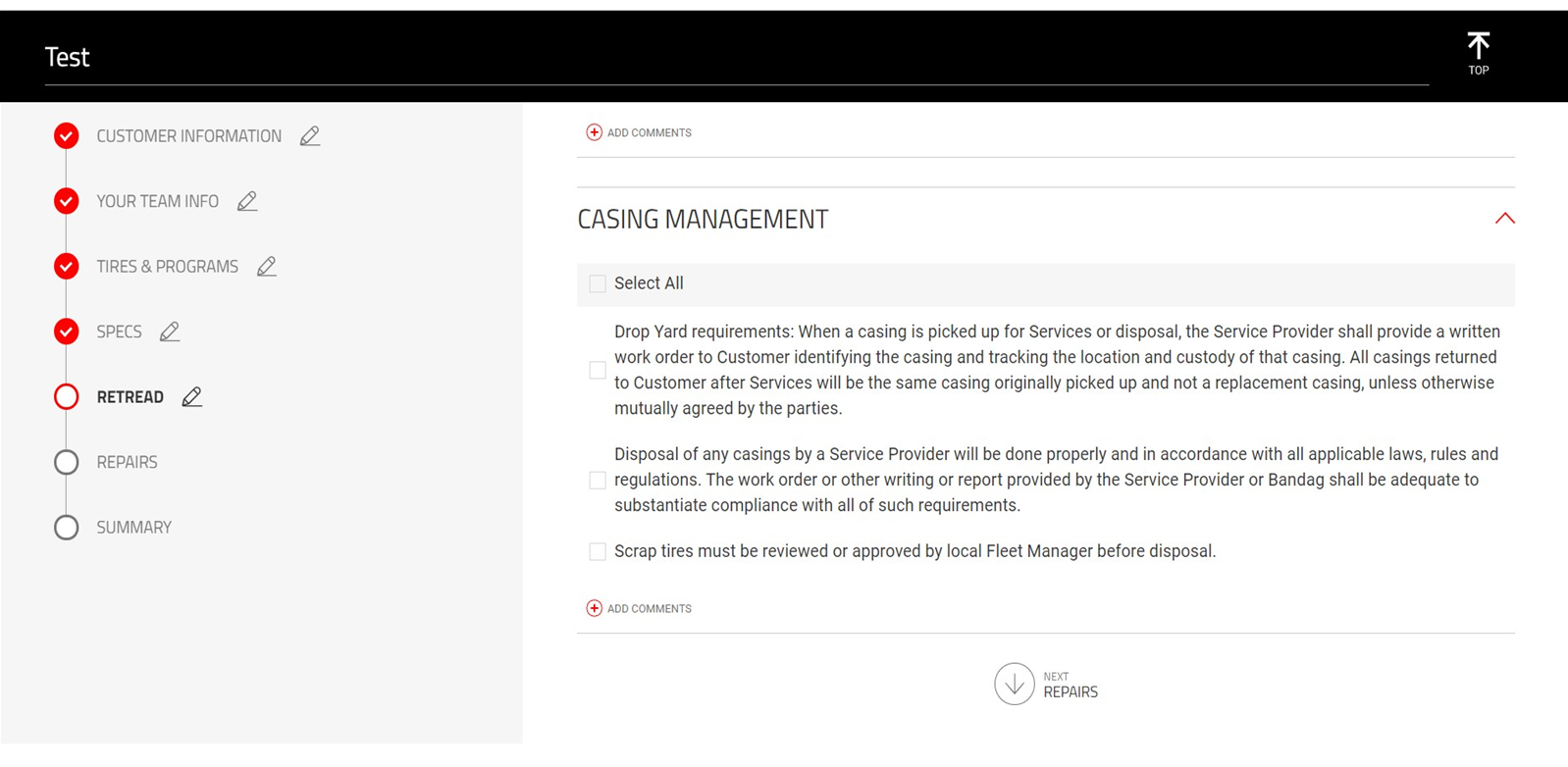 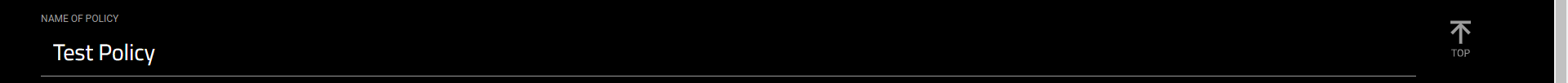 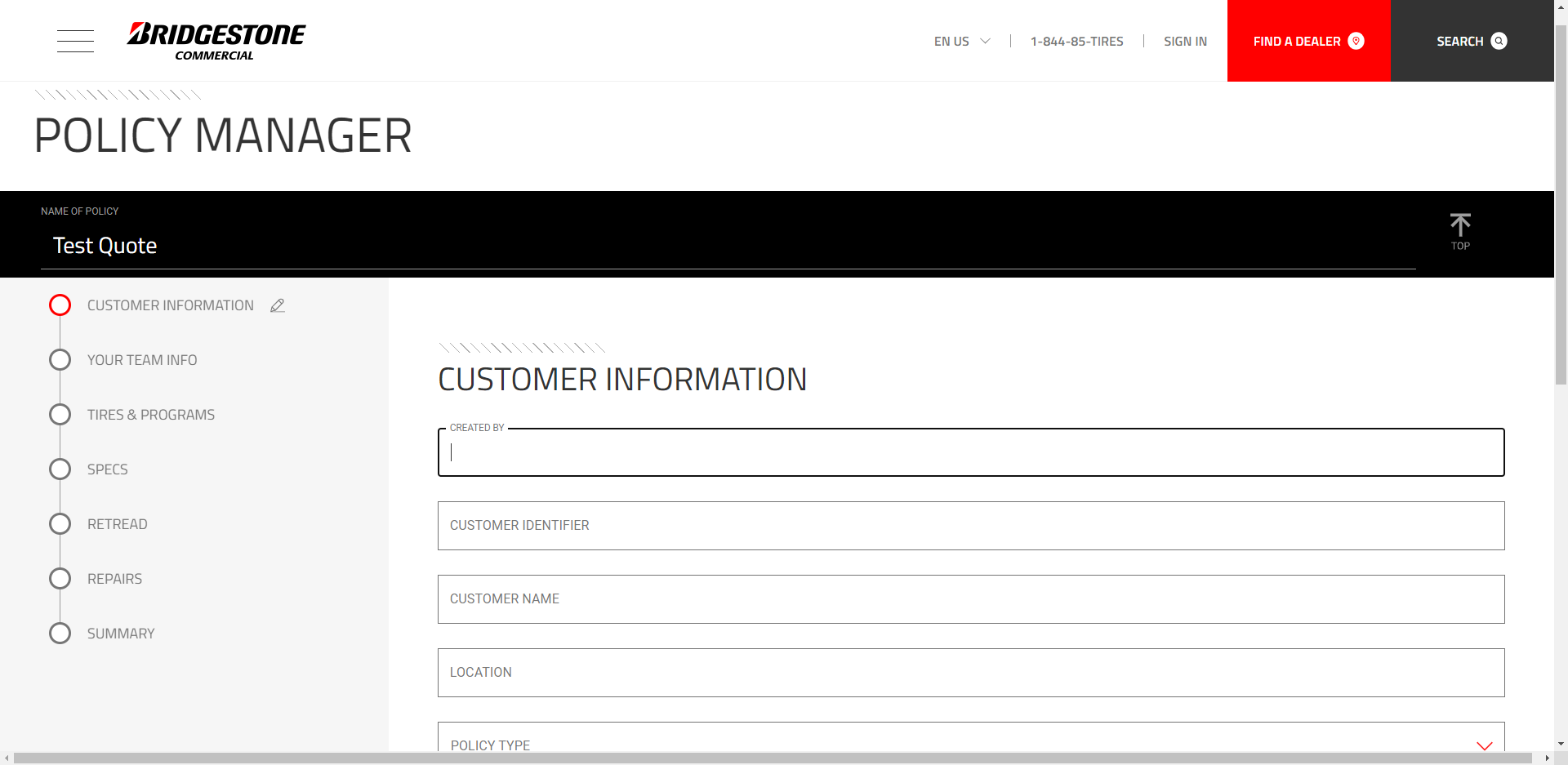 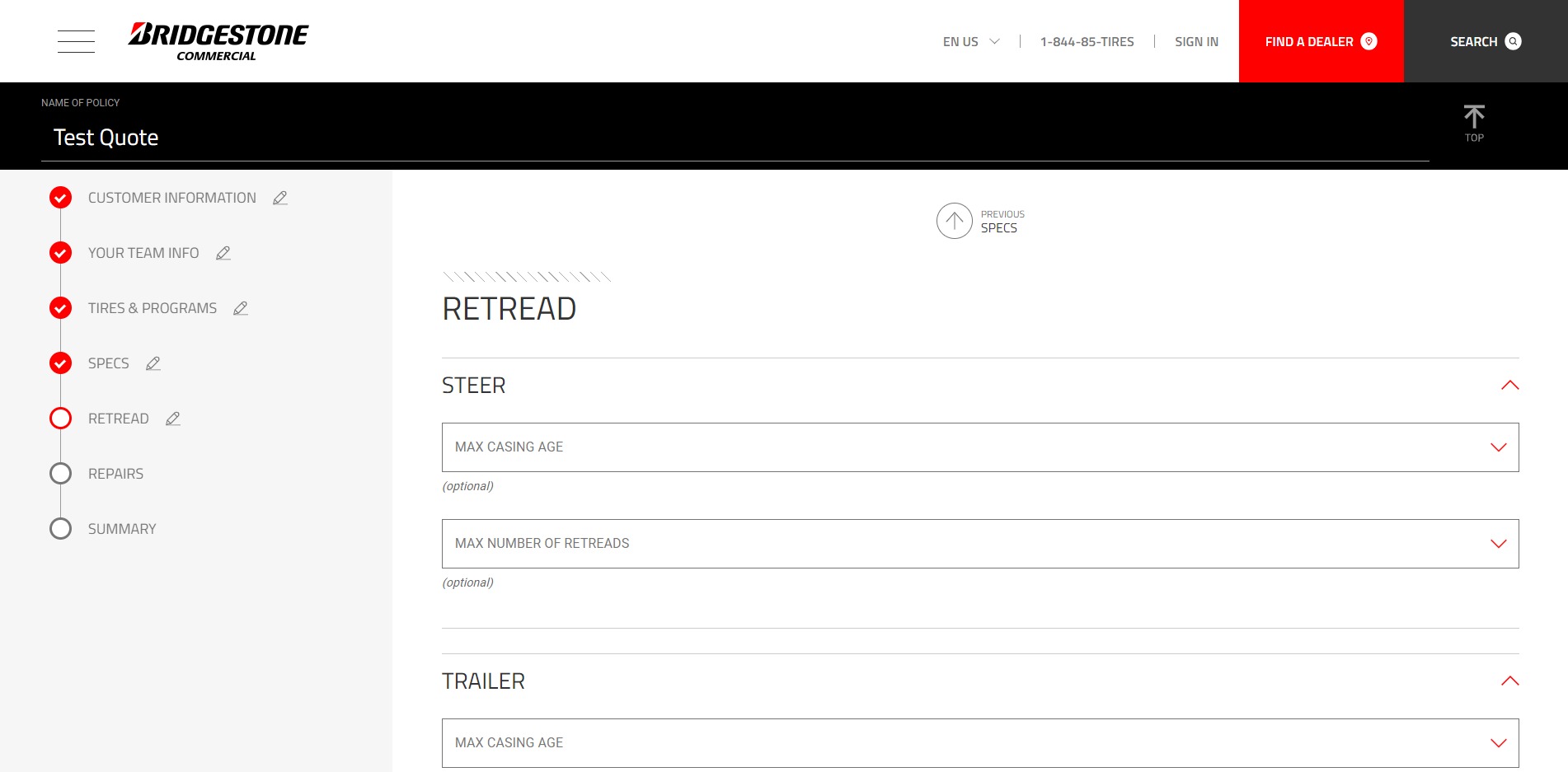 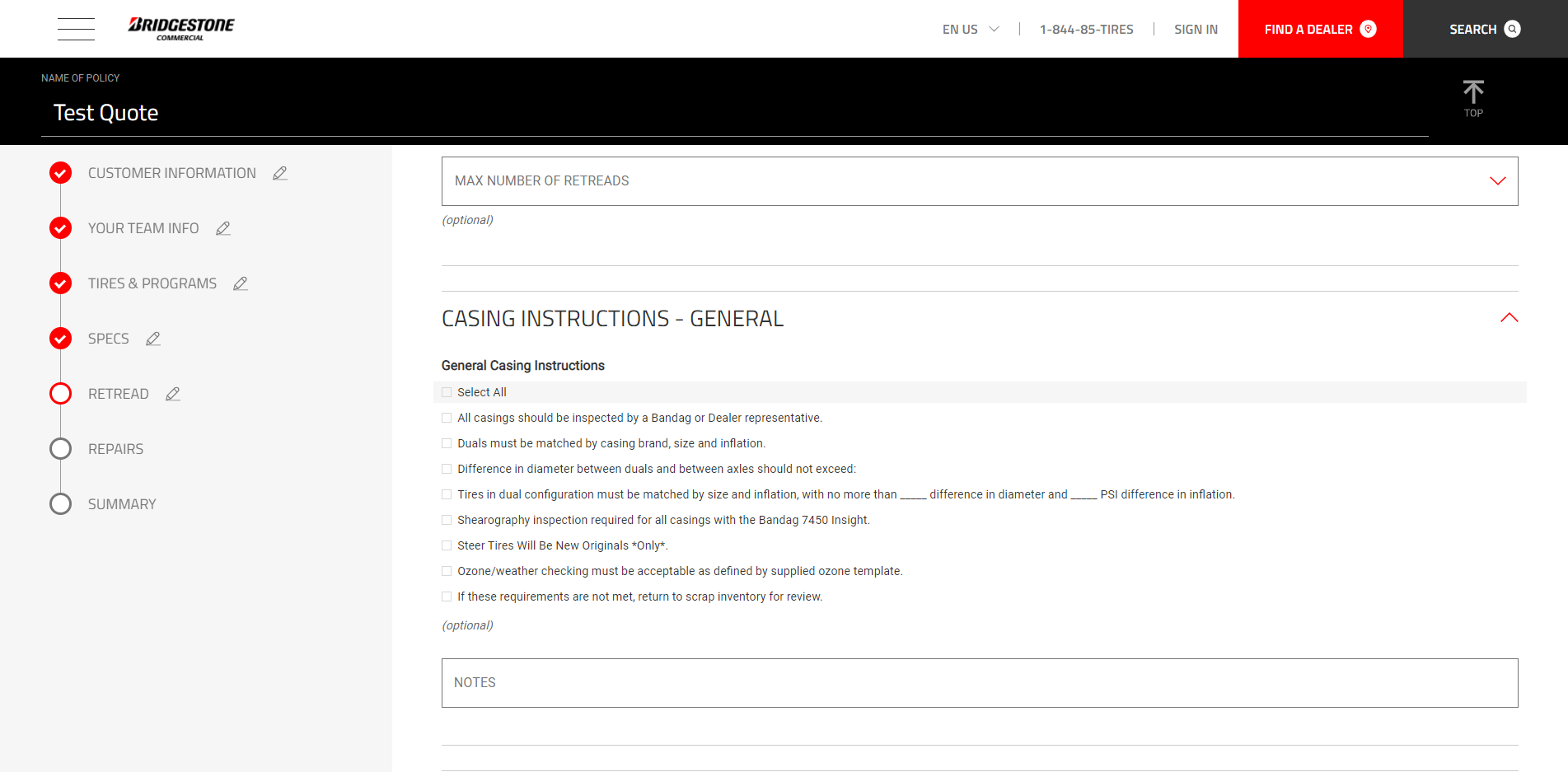 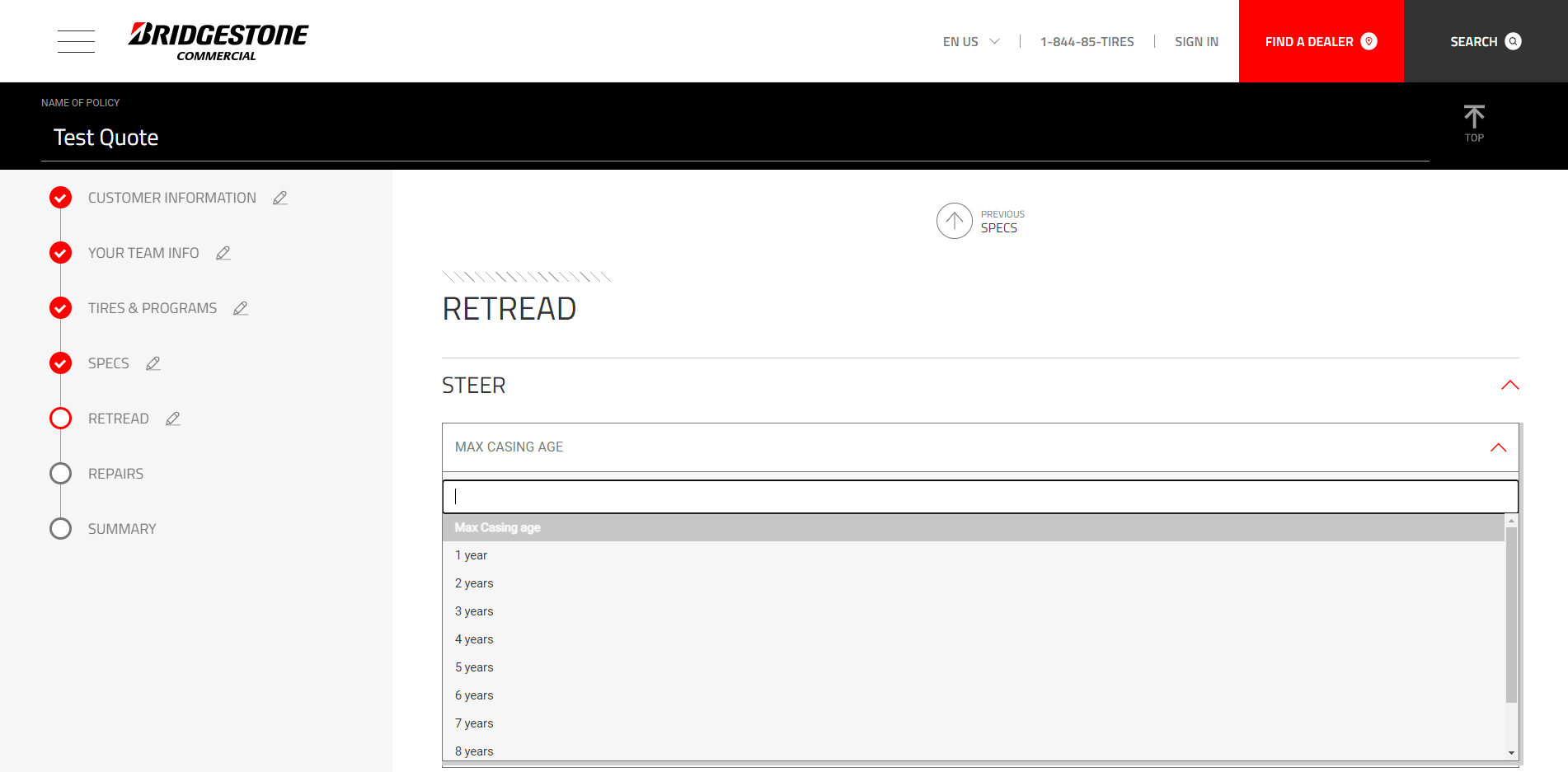 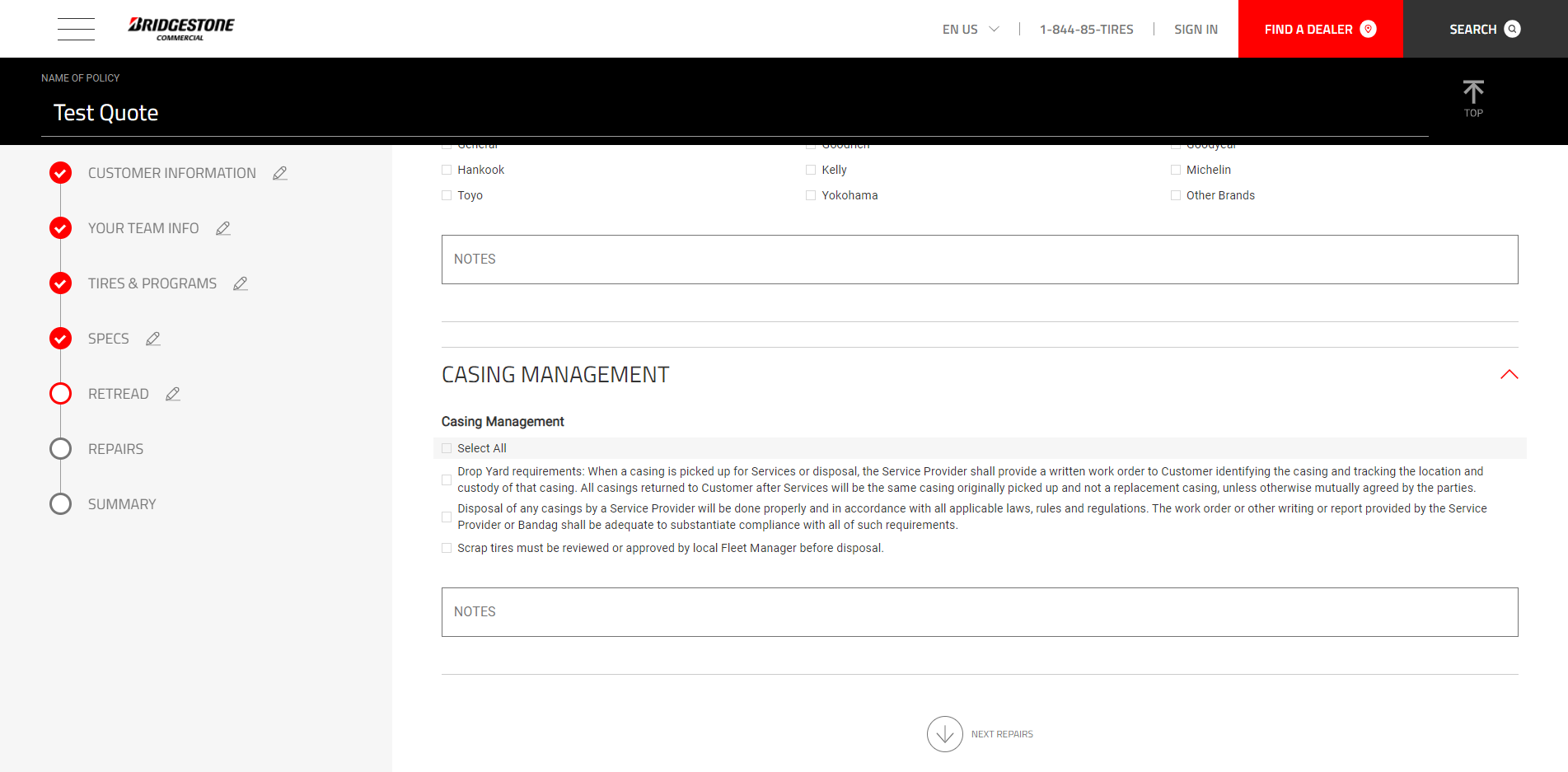 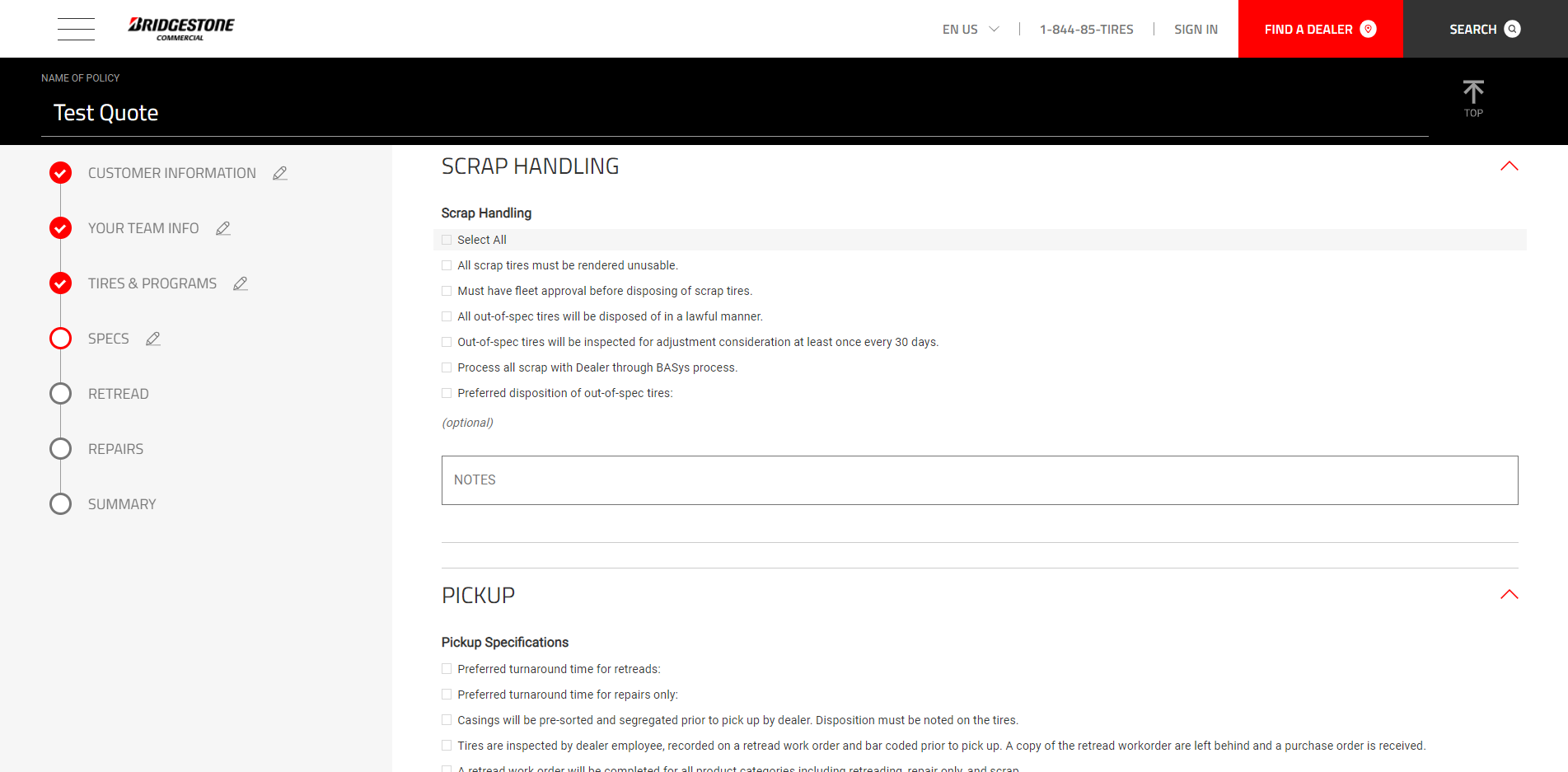 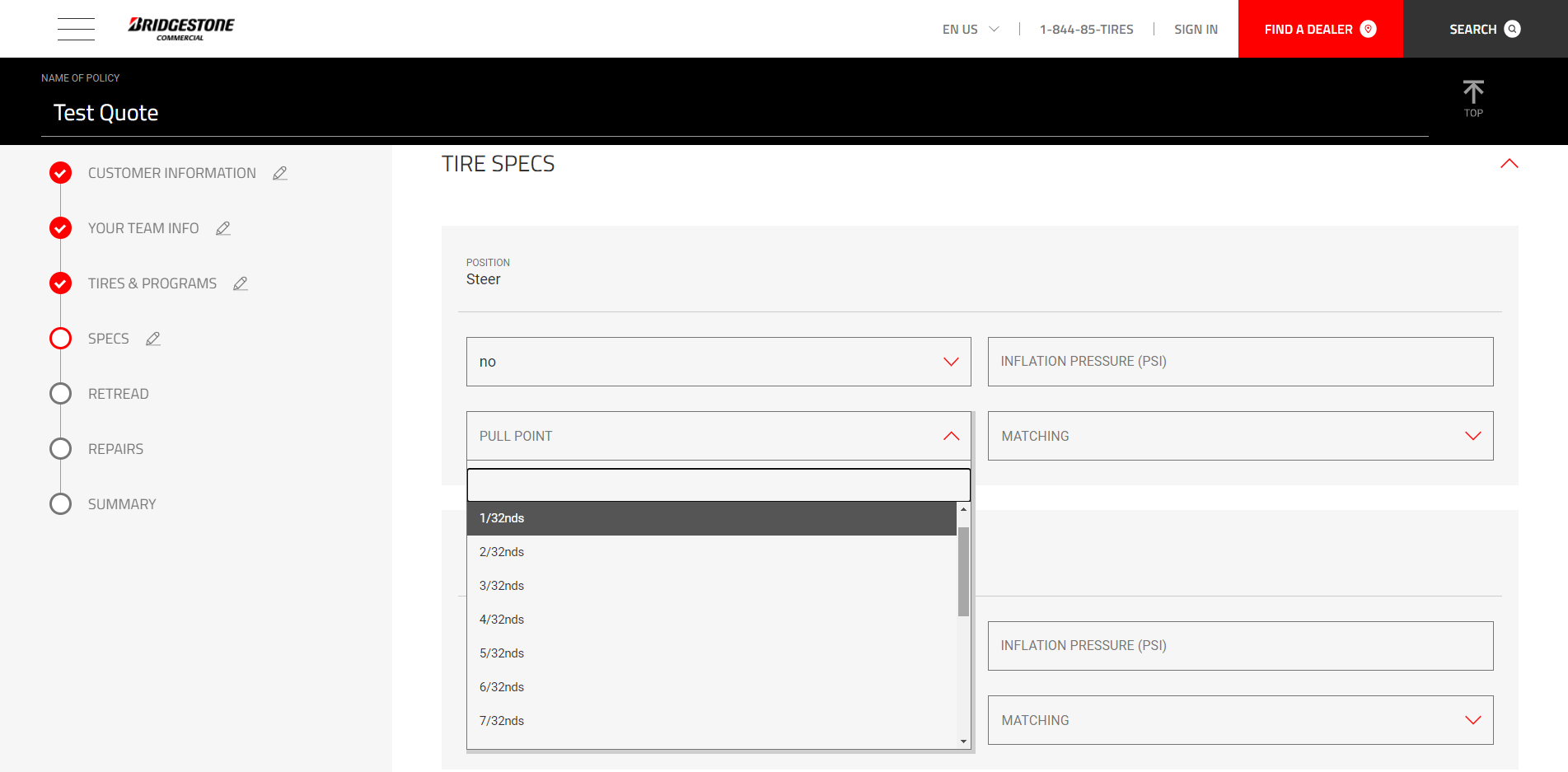 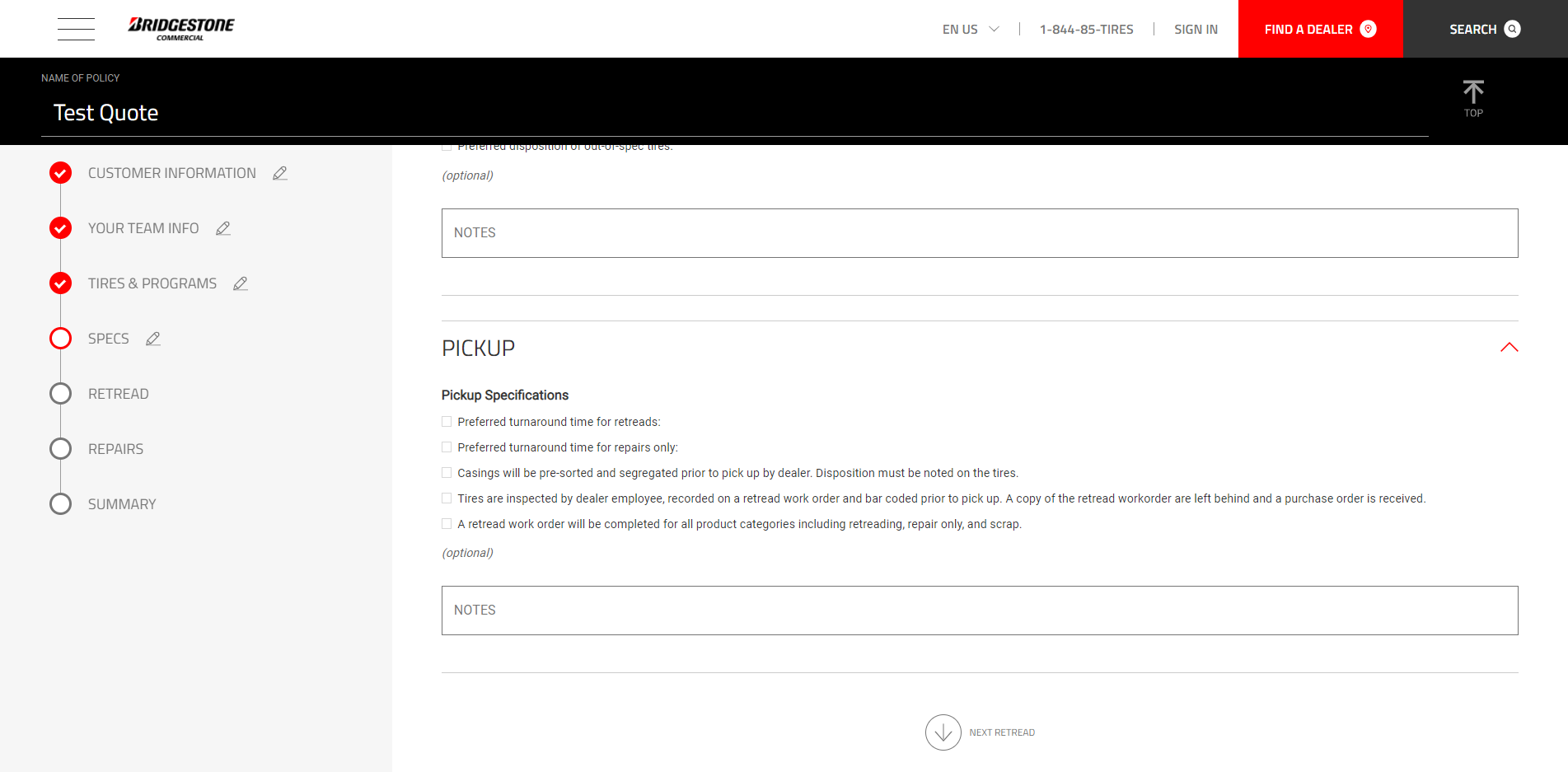 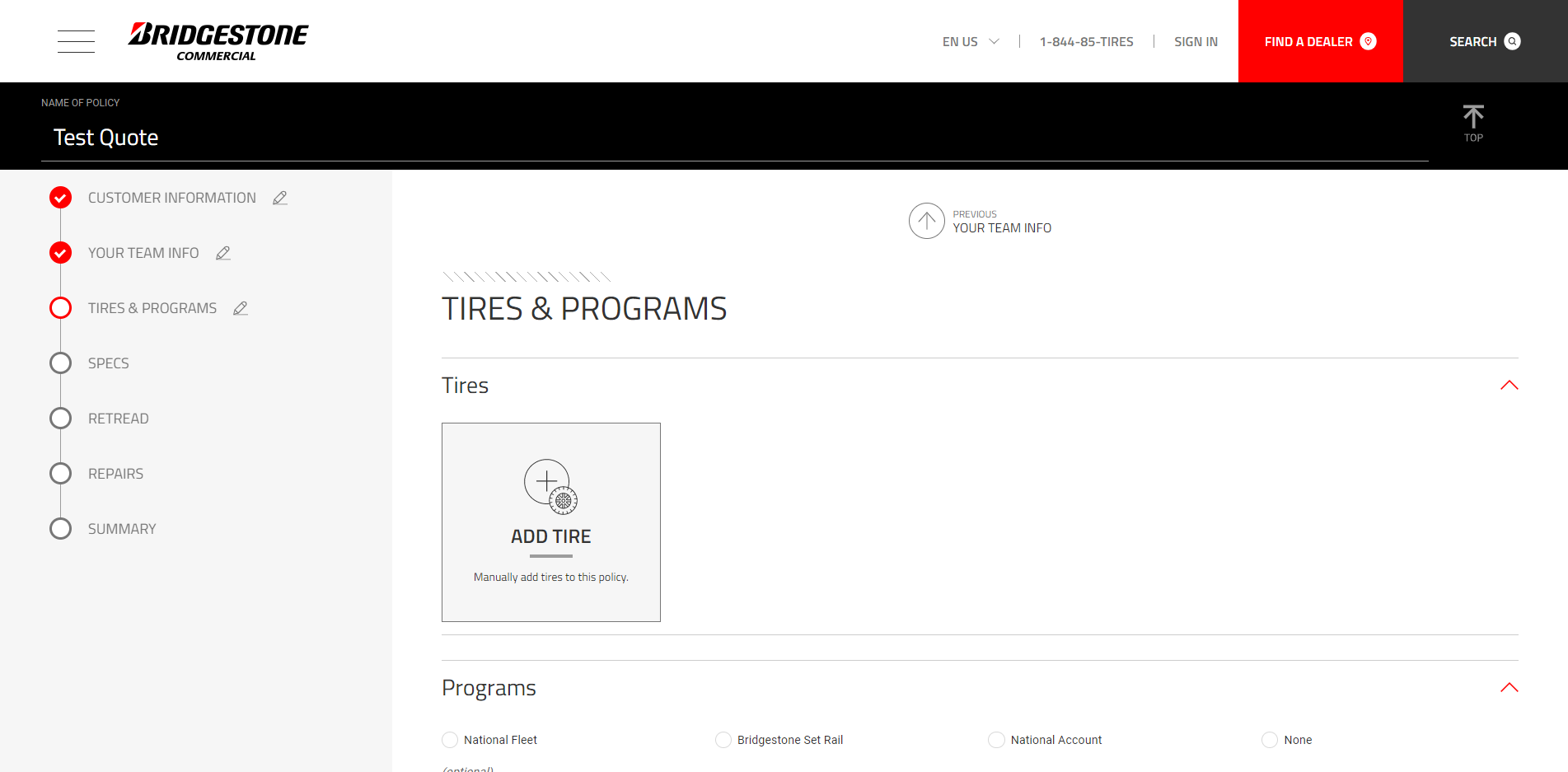 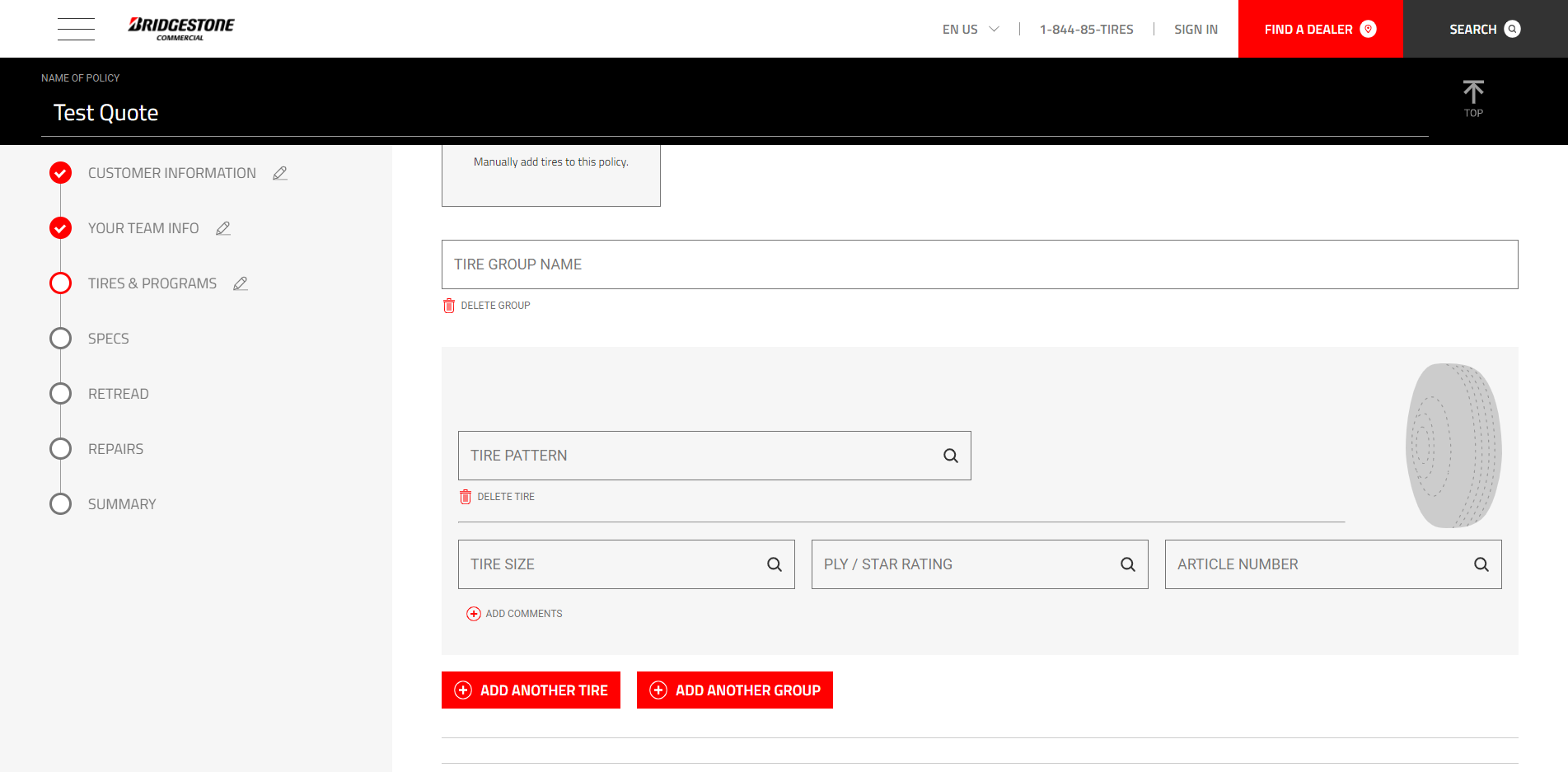 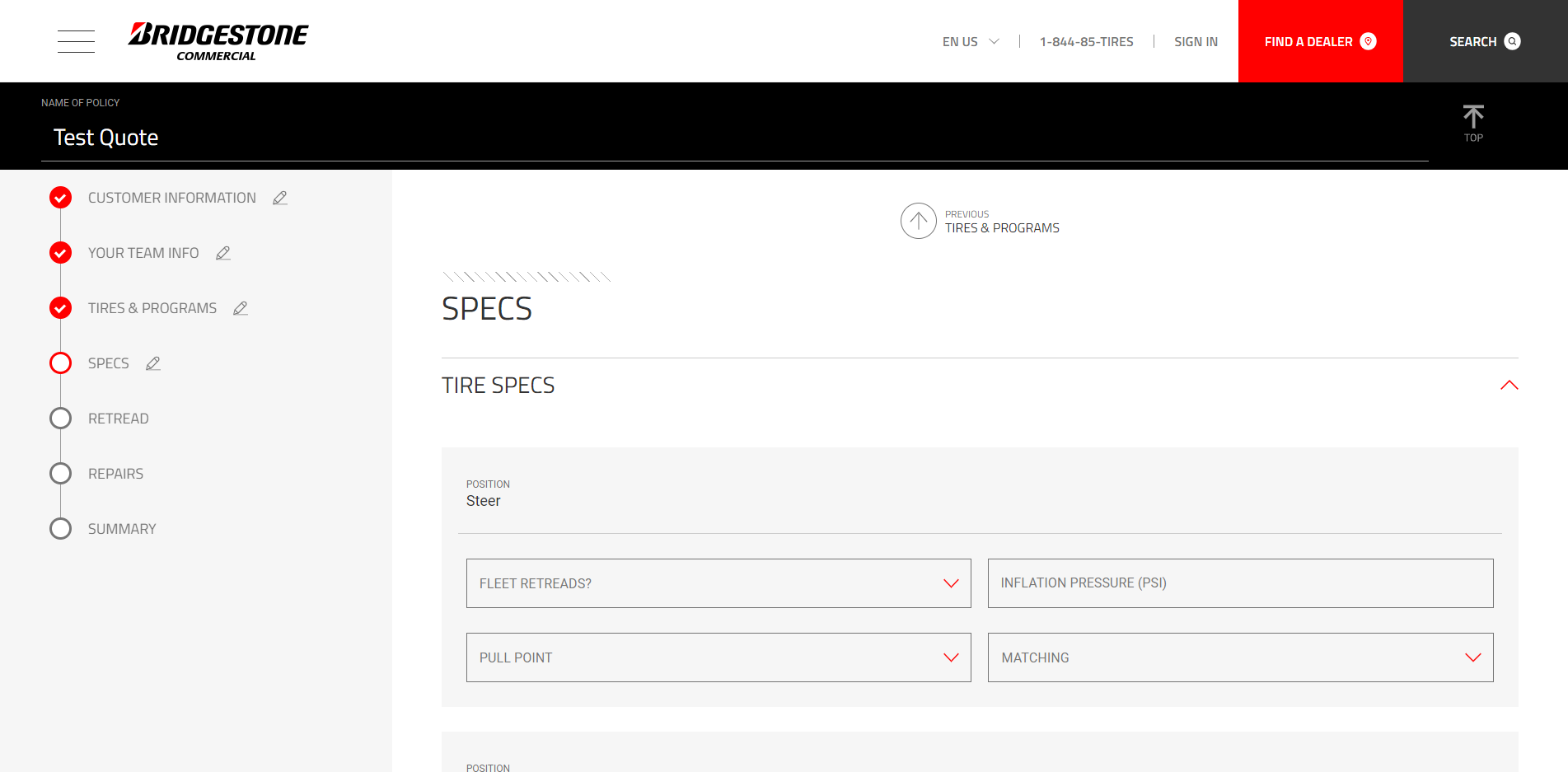 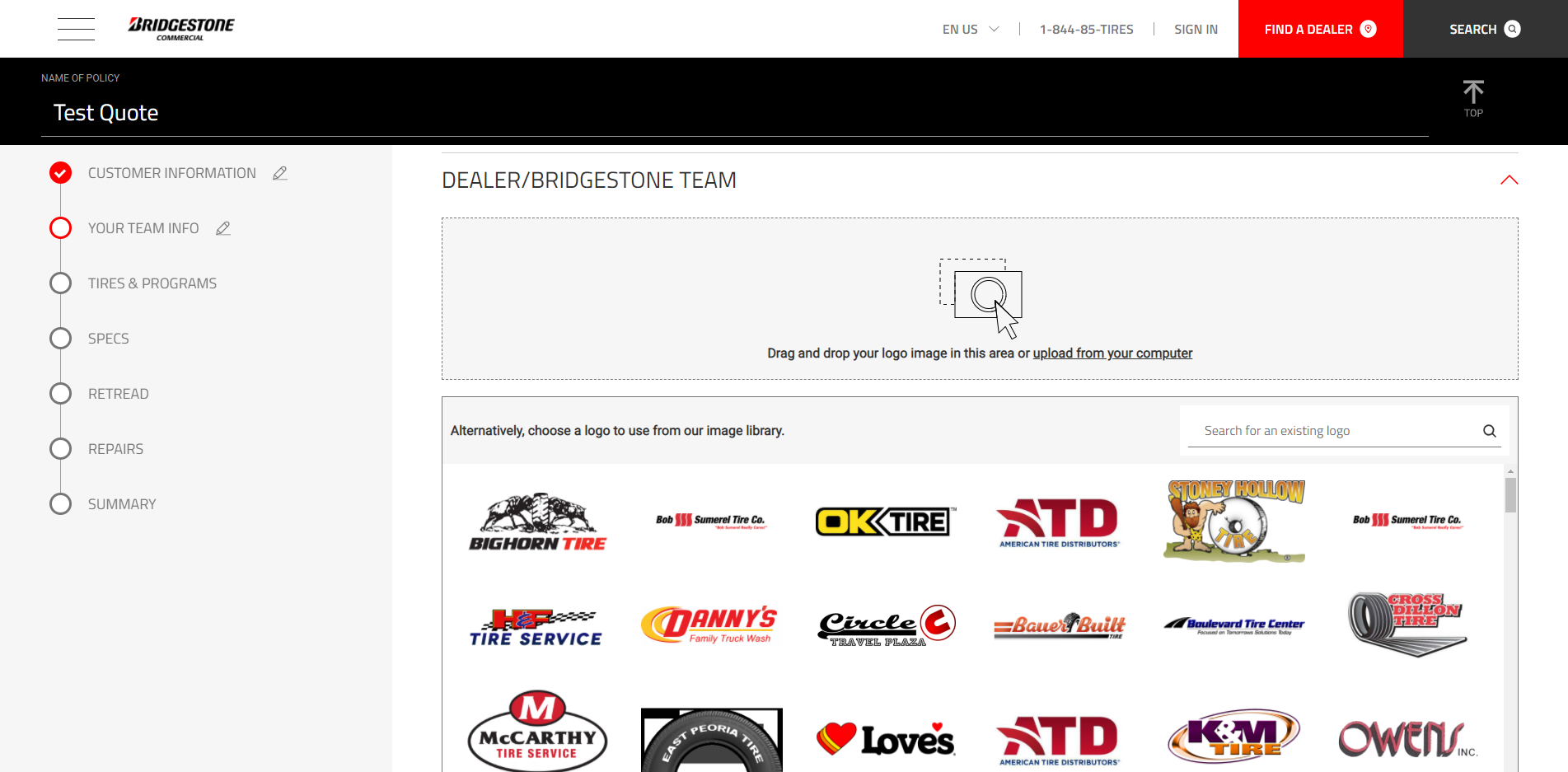 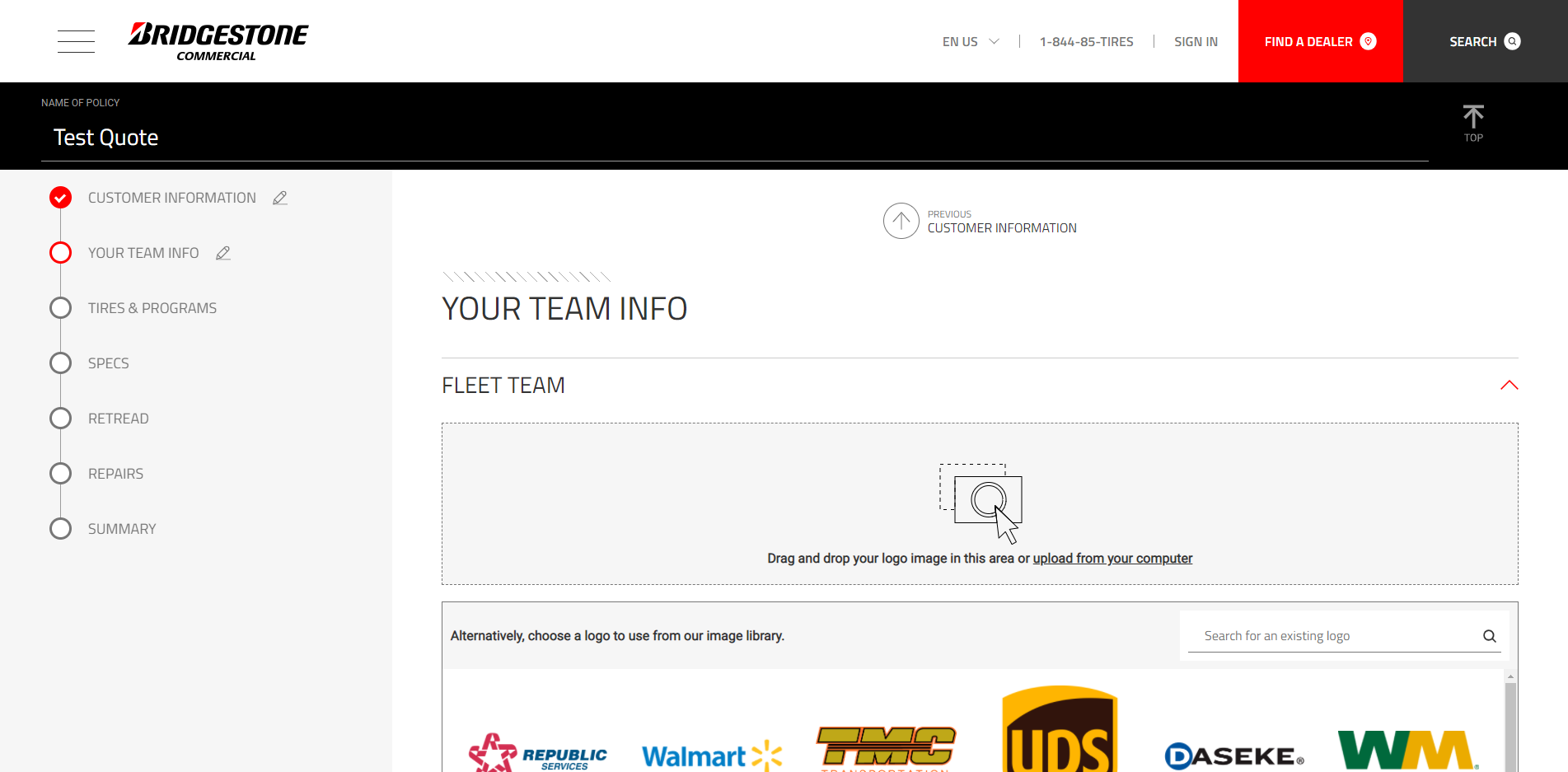 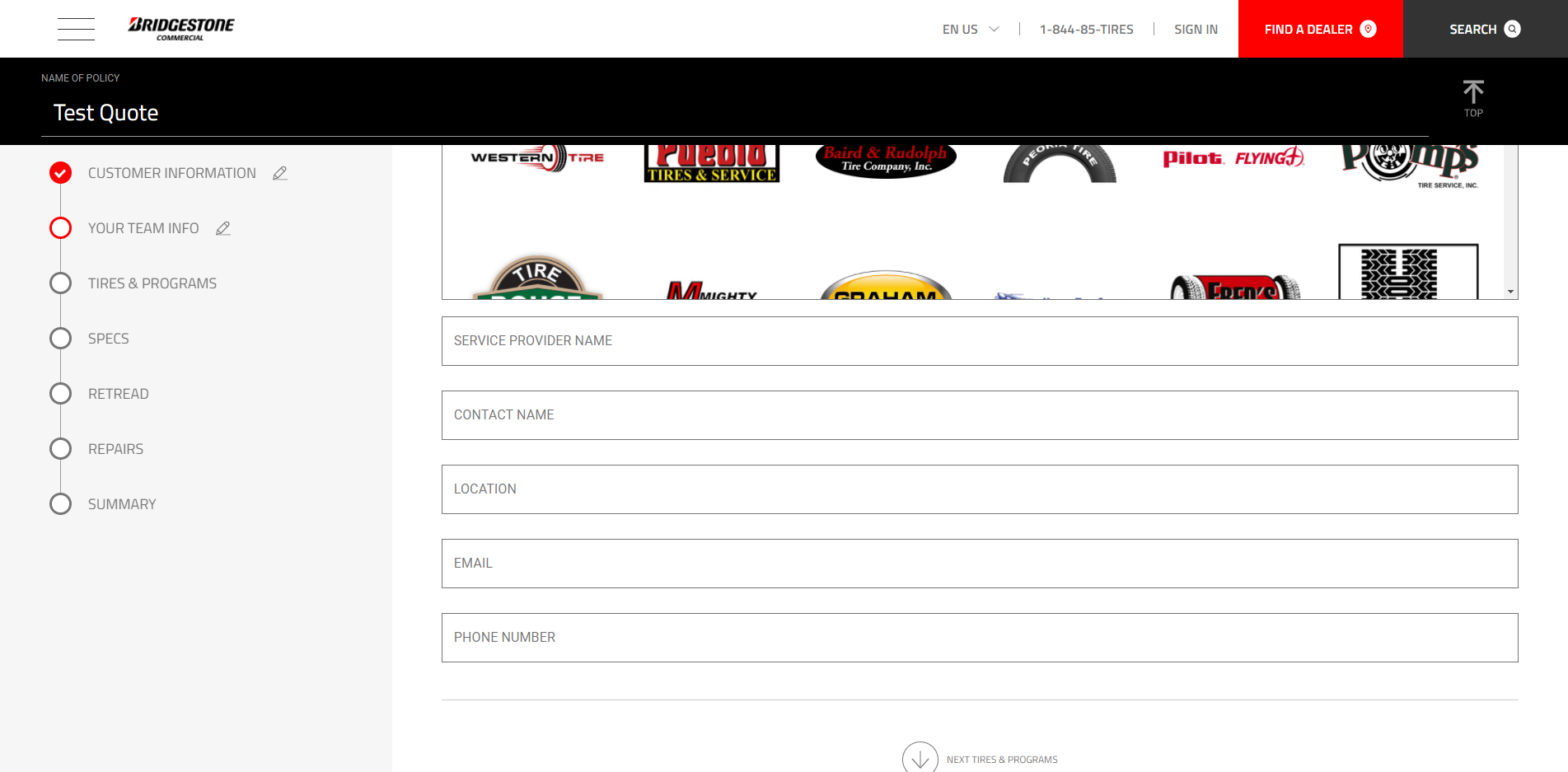 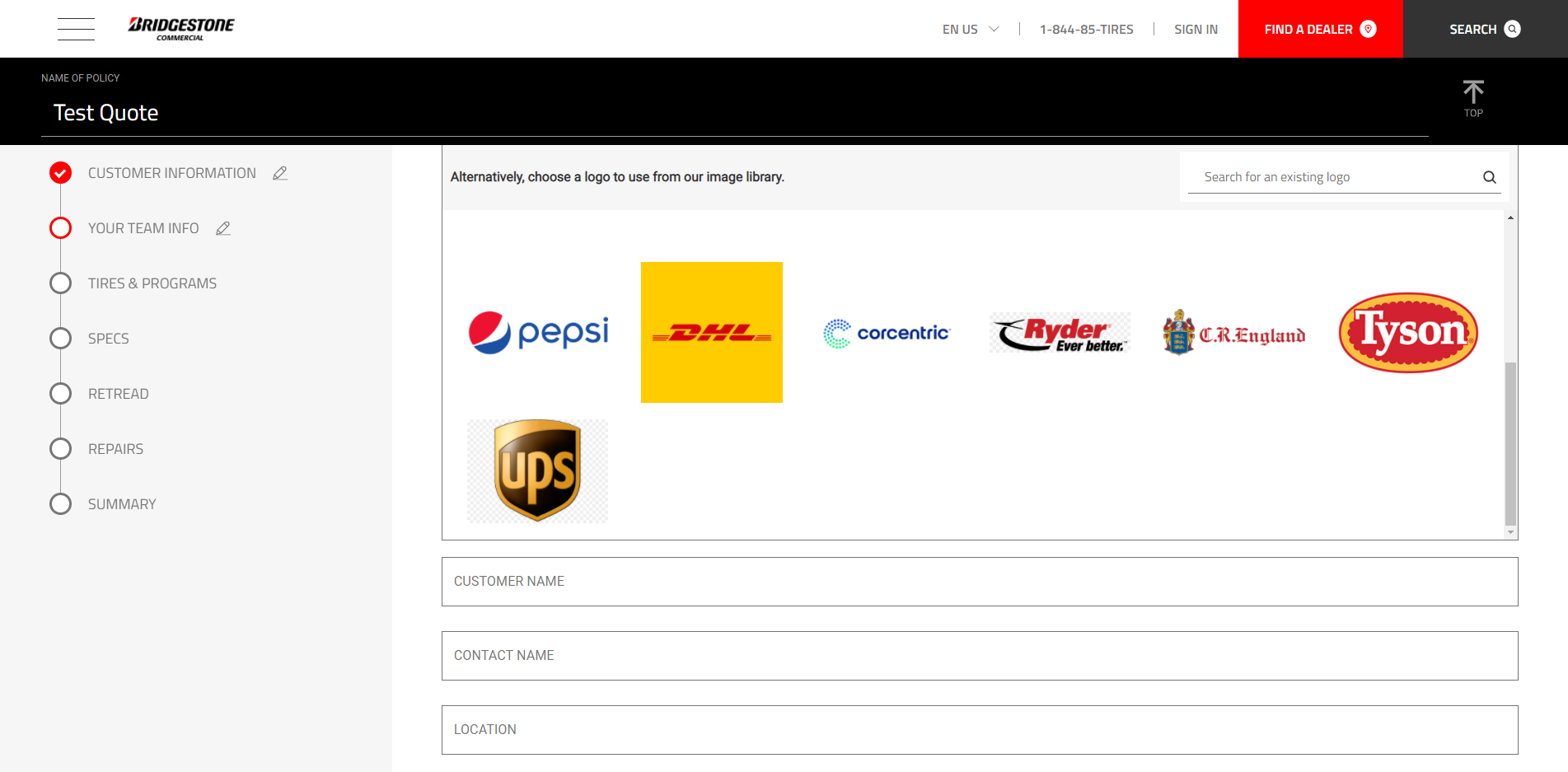 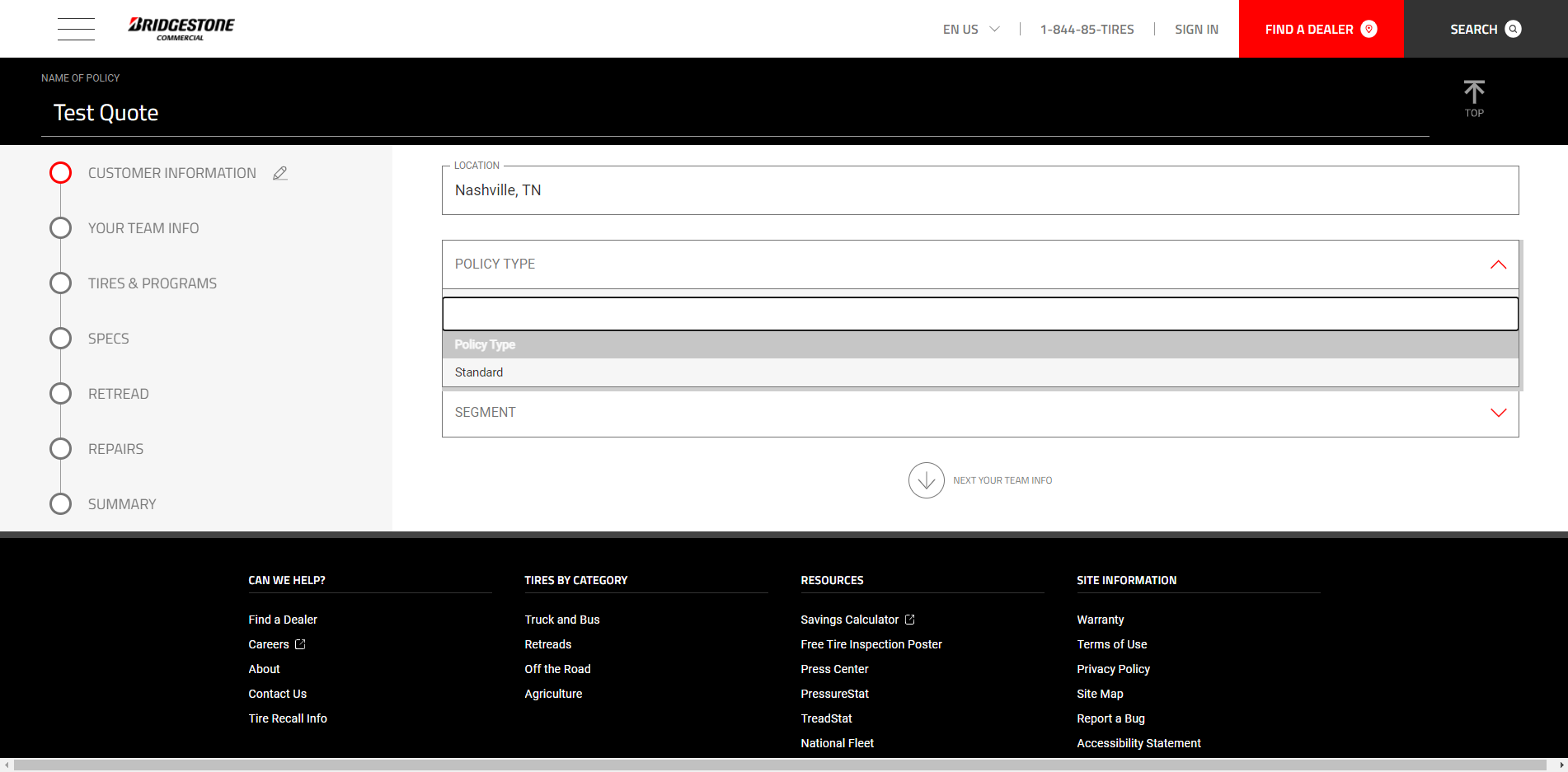 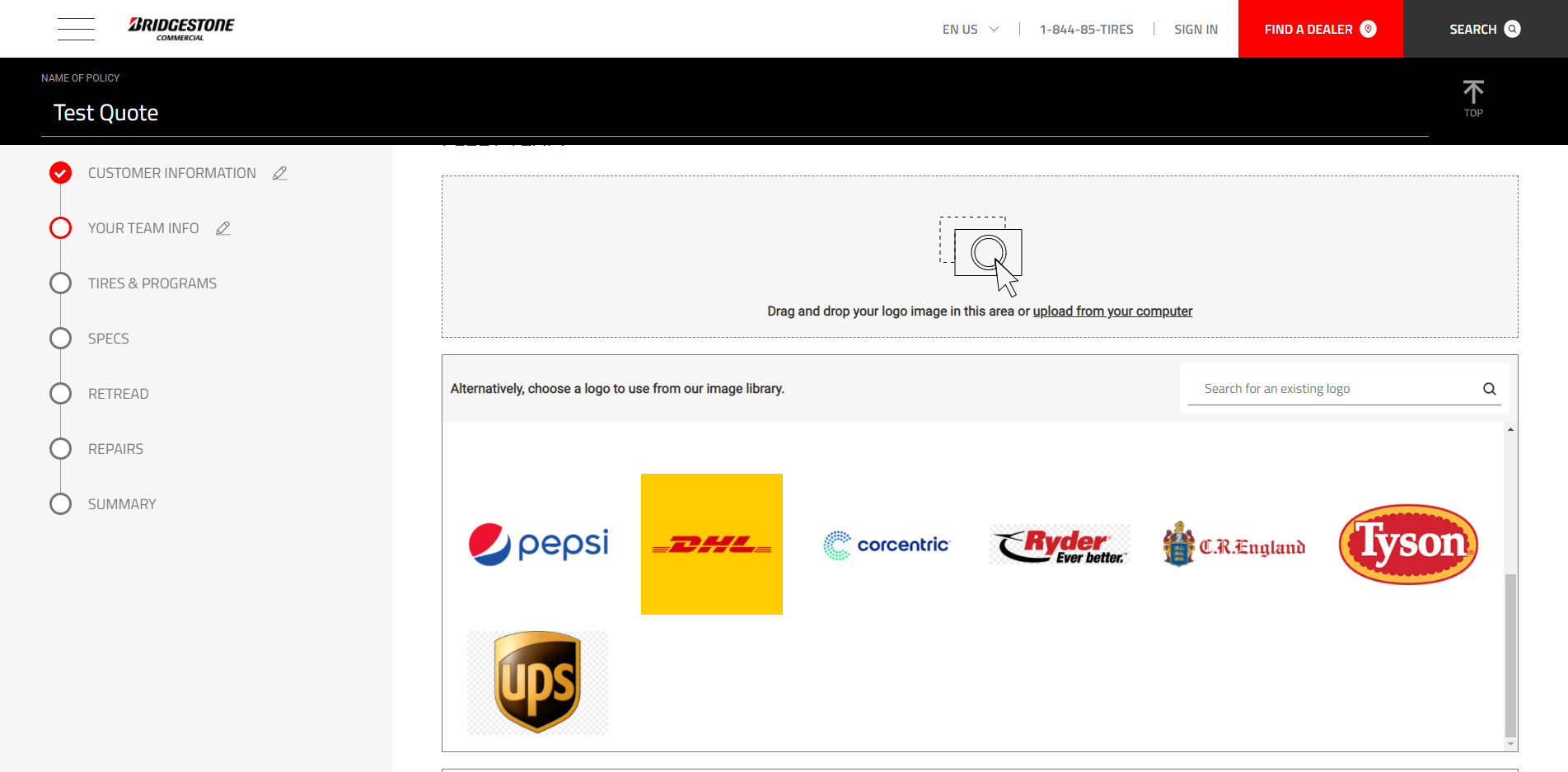 The last section within Retread is Casing Management. Make any selections if needed and applicable. Once all information is added, click the next section Repairs.
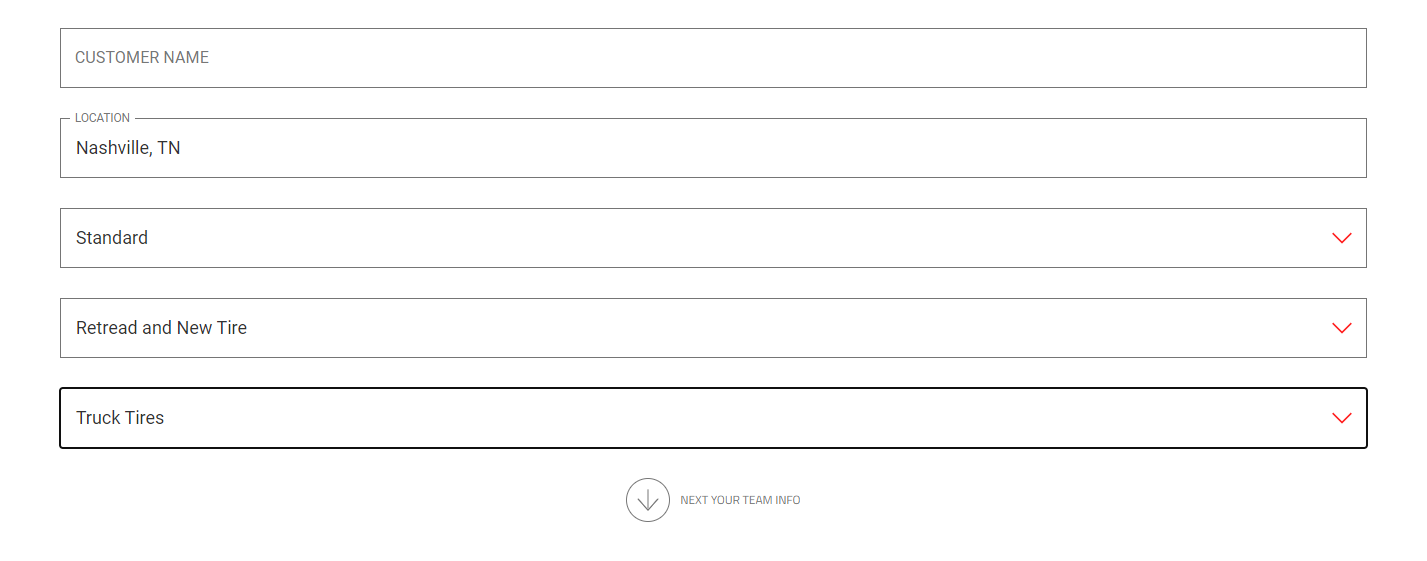 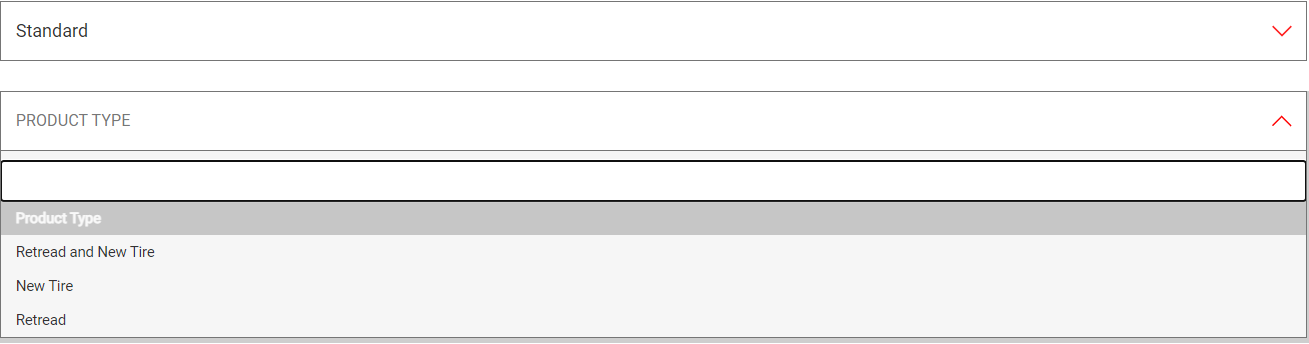 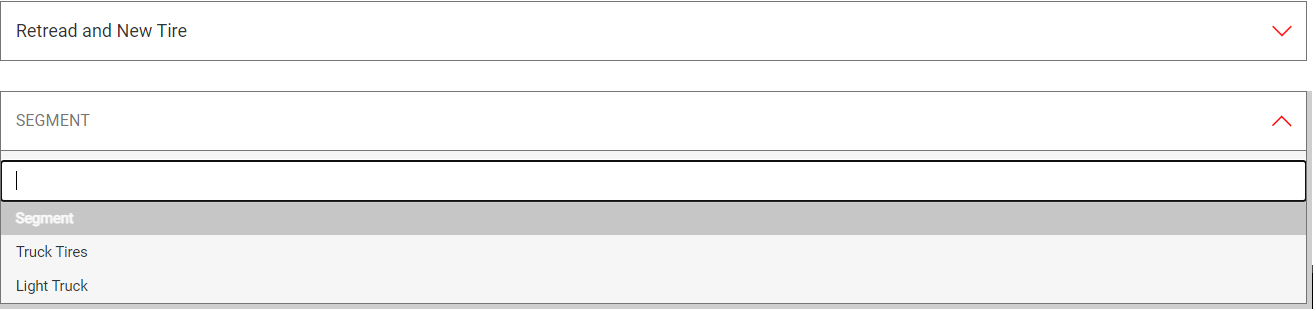 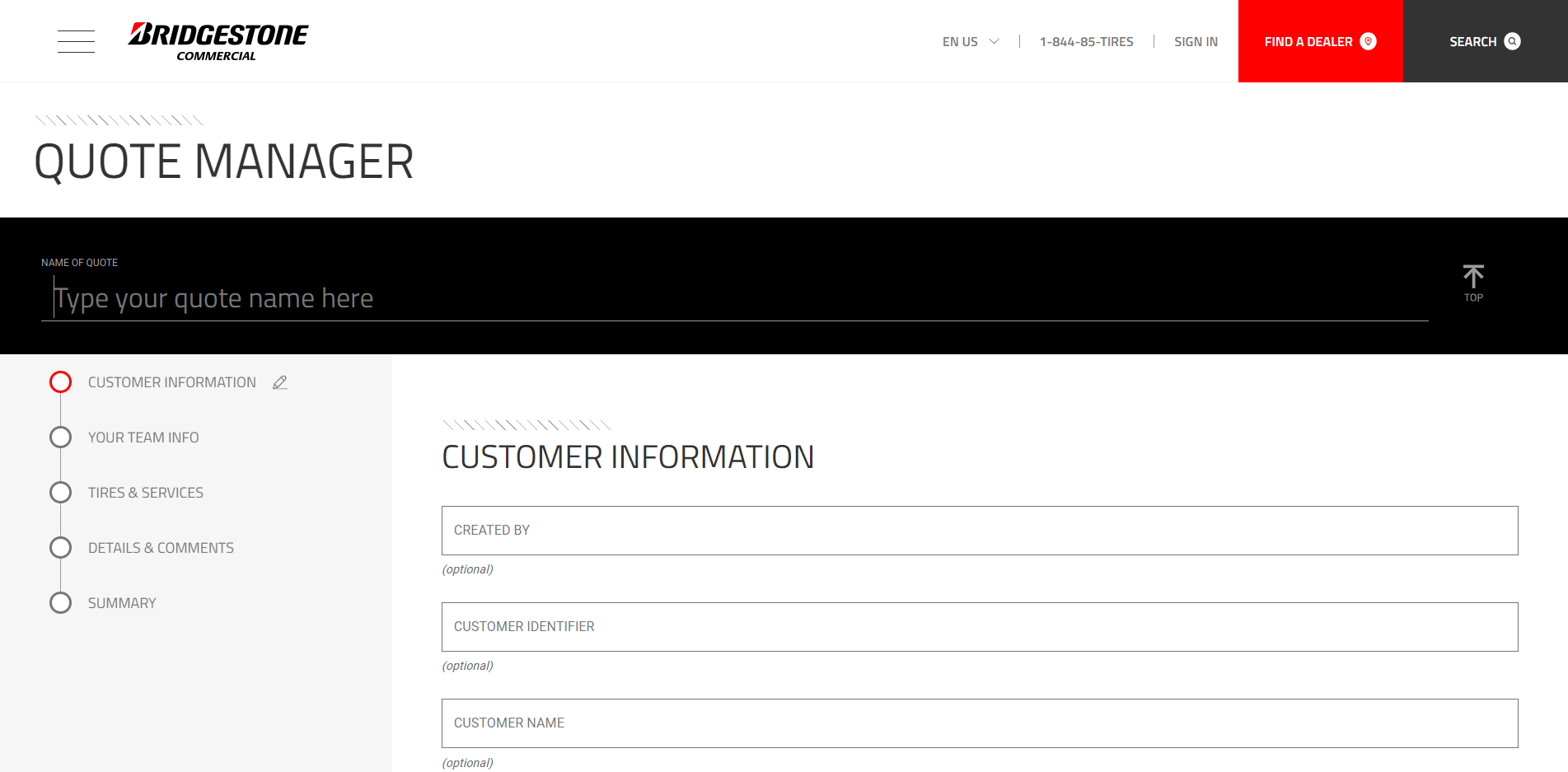 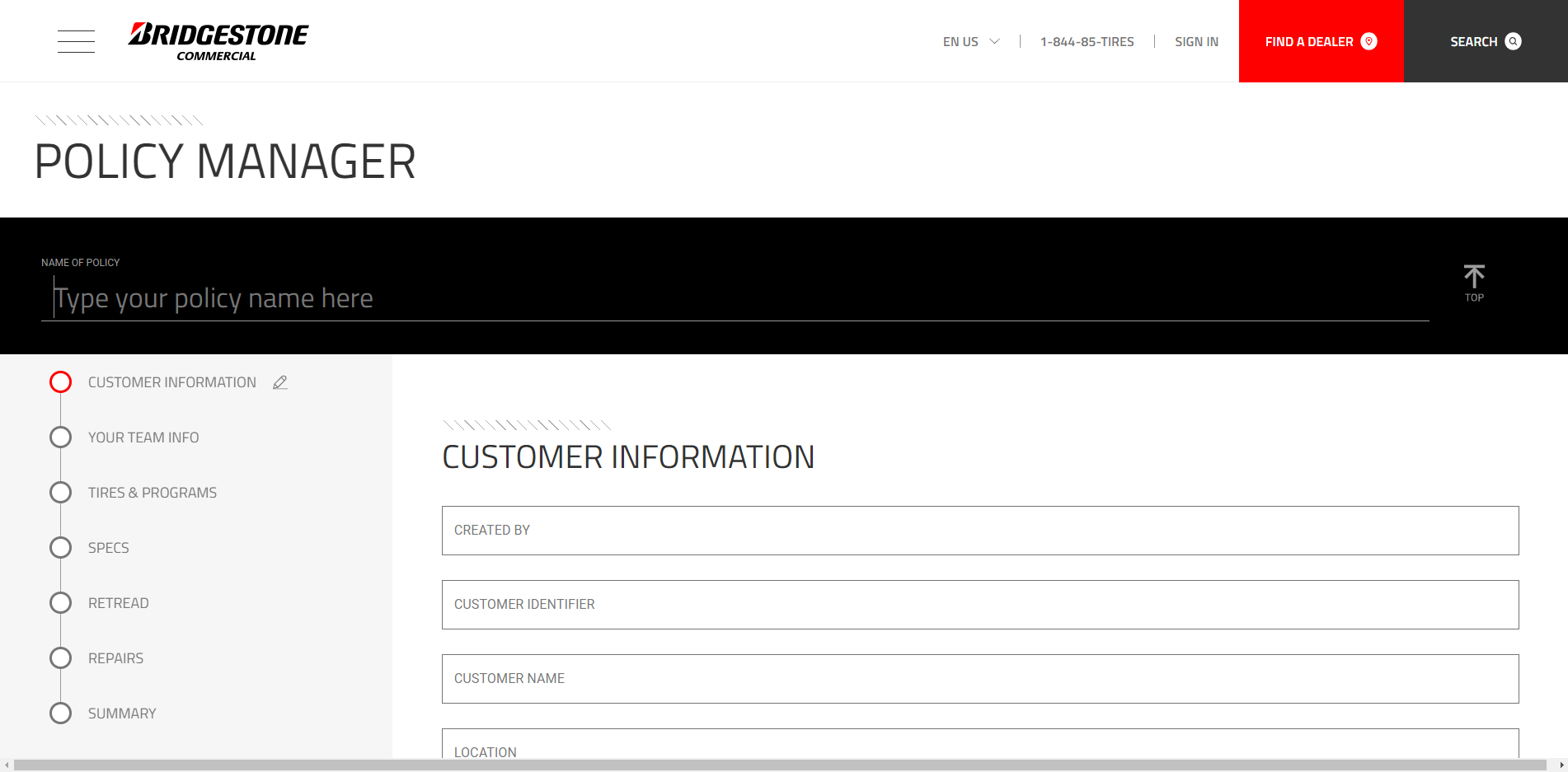 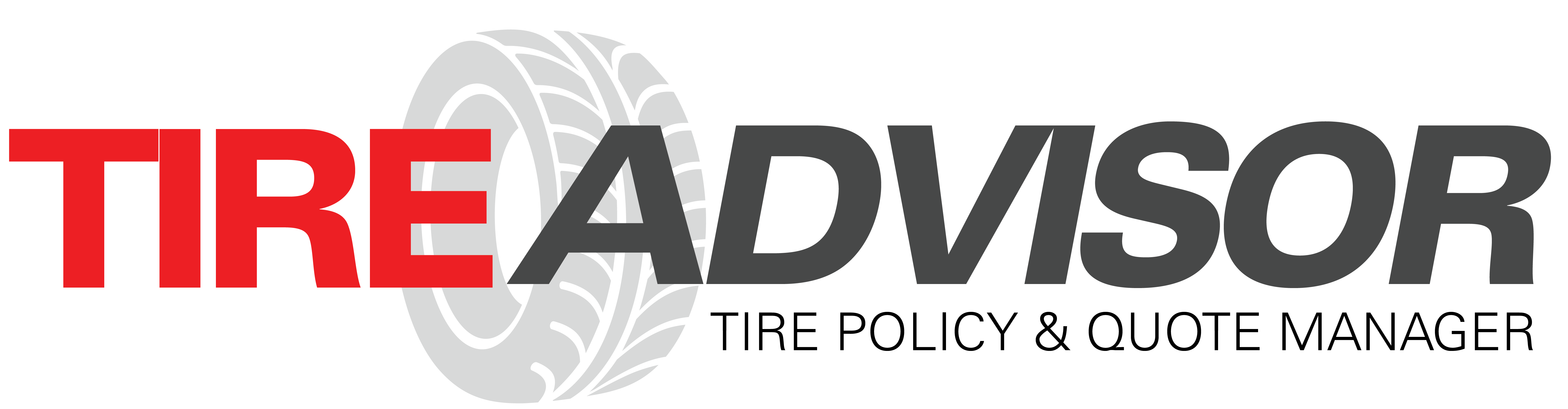 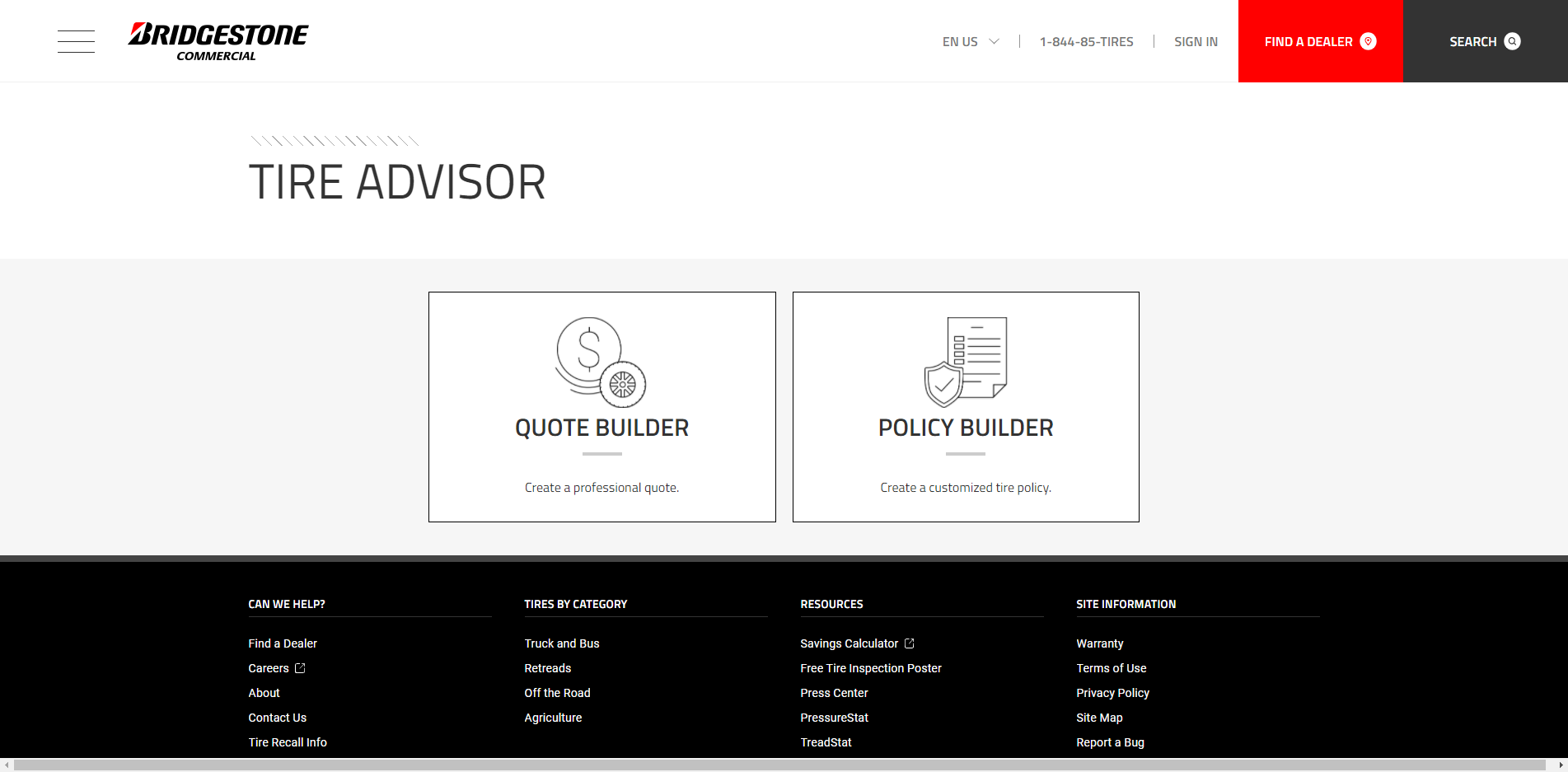 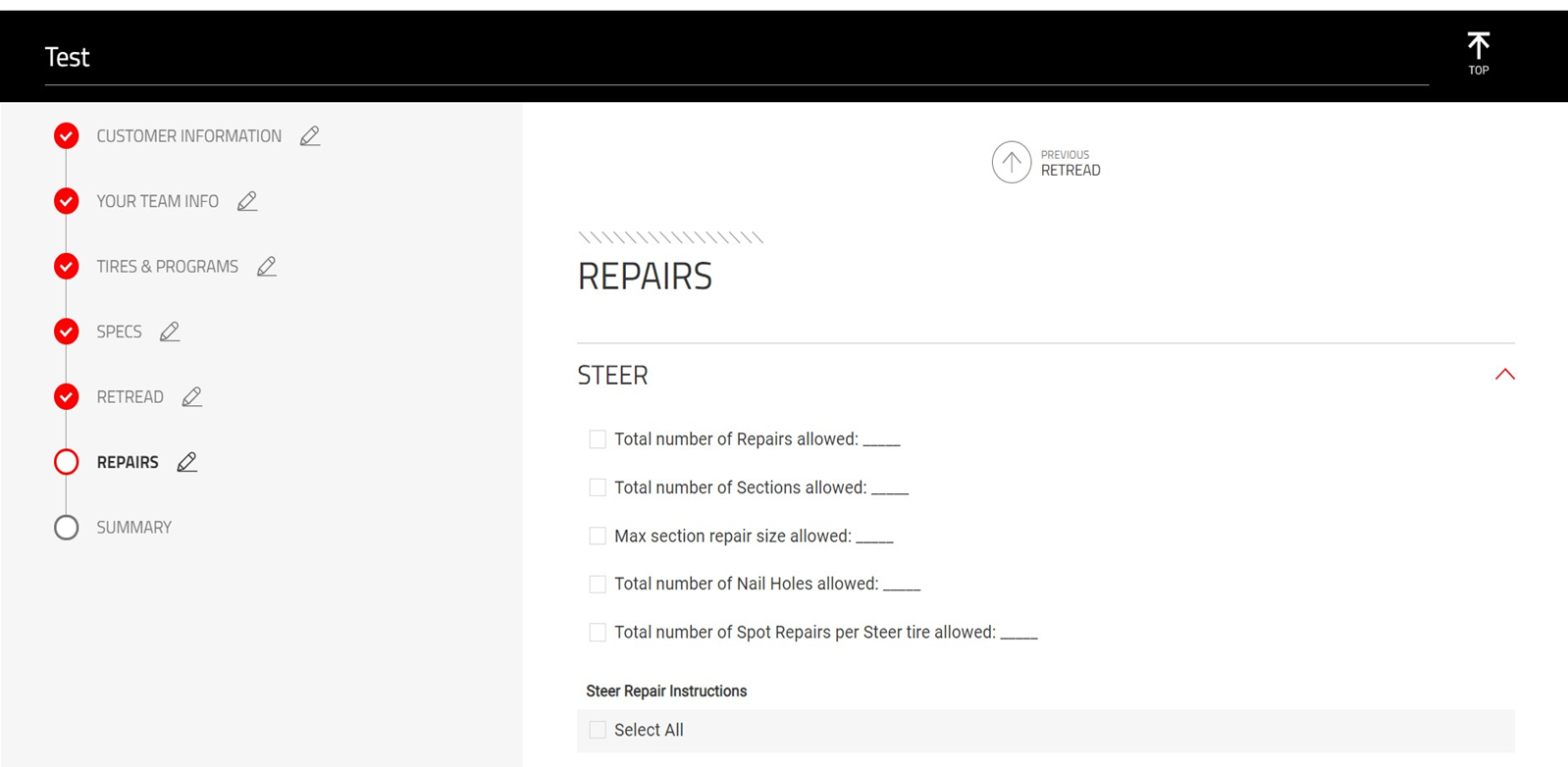 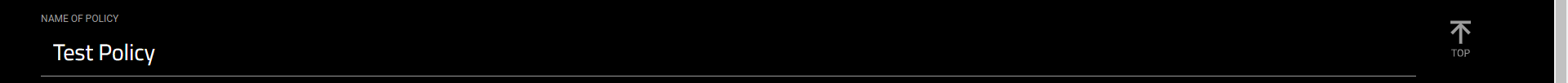 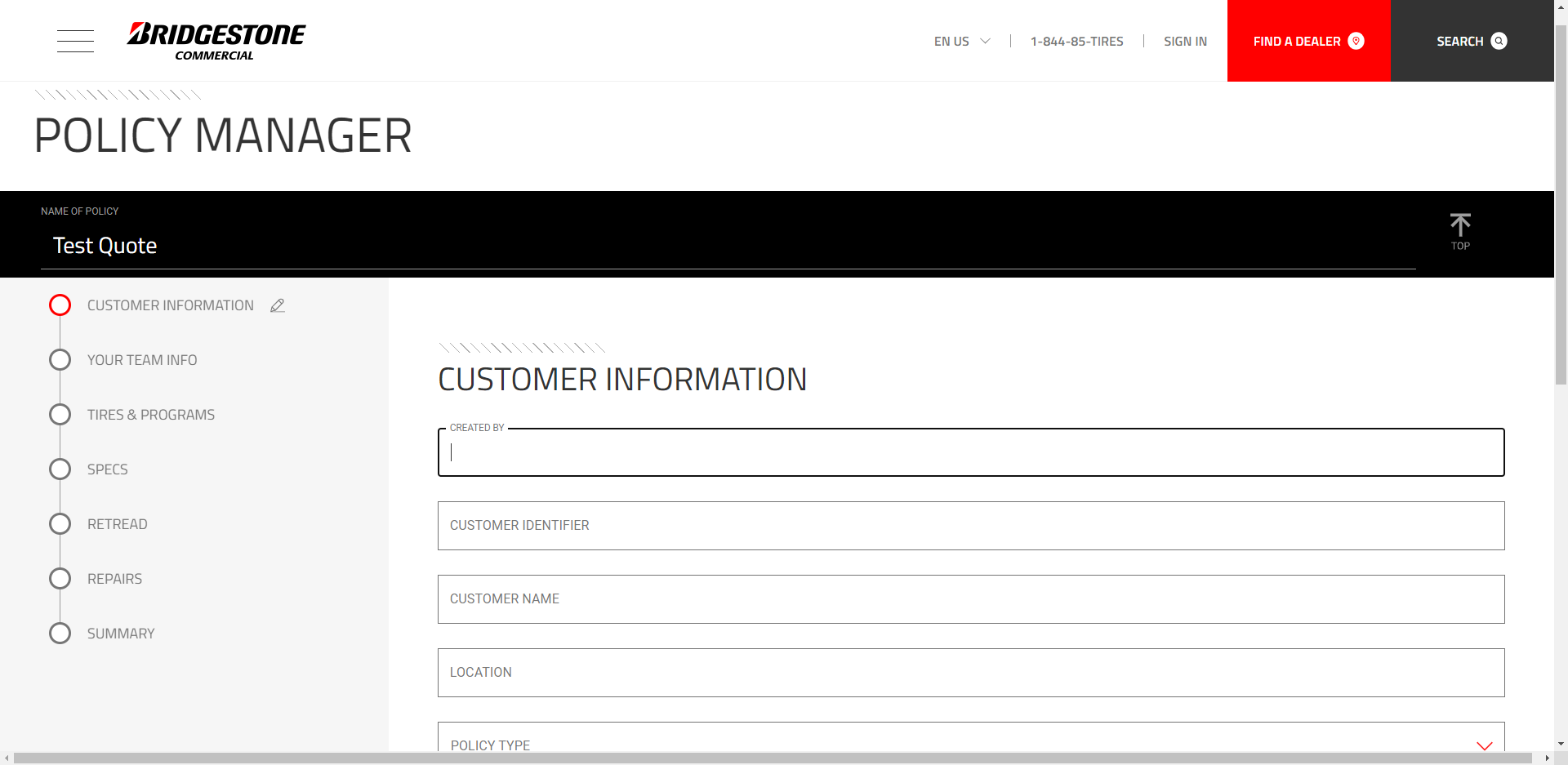 The next section will focus on repairs. Similar to Retread, each Tire Position     will have it’s own set of selections and options for each type of repair. Ensure when a selection is made to use the dropdown to select the number   allowed for that Tire Position.
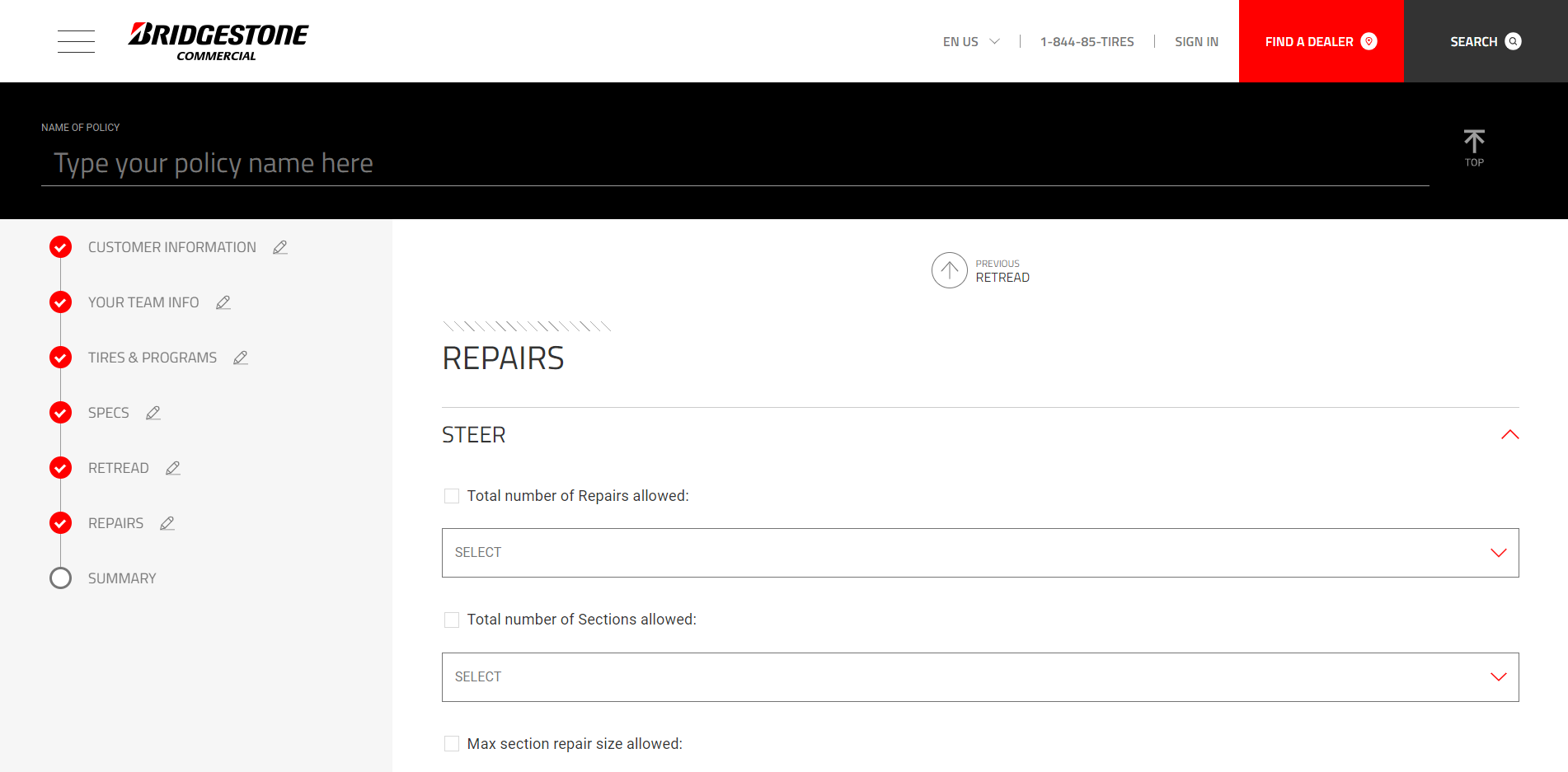 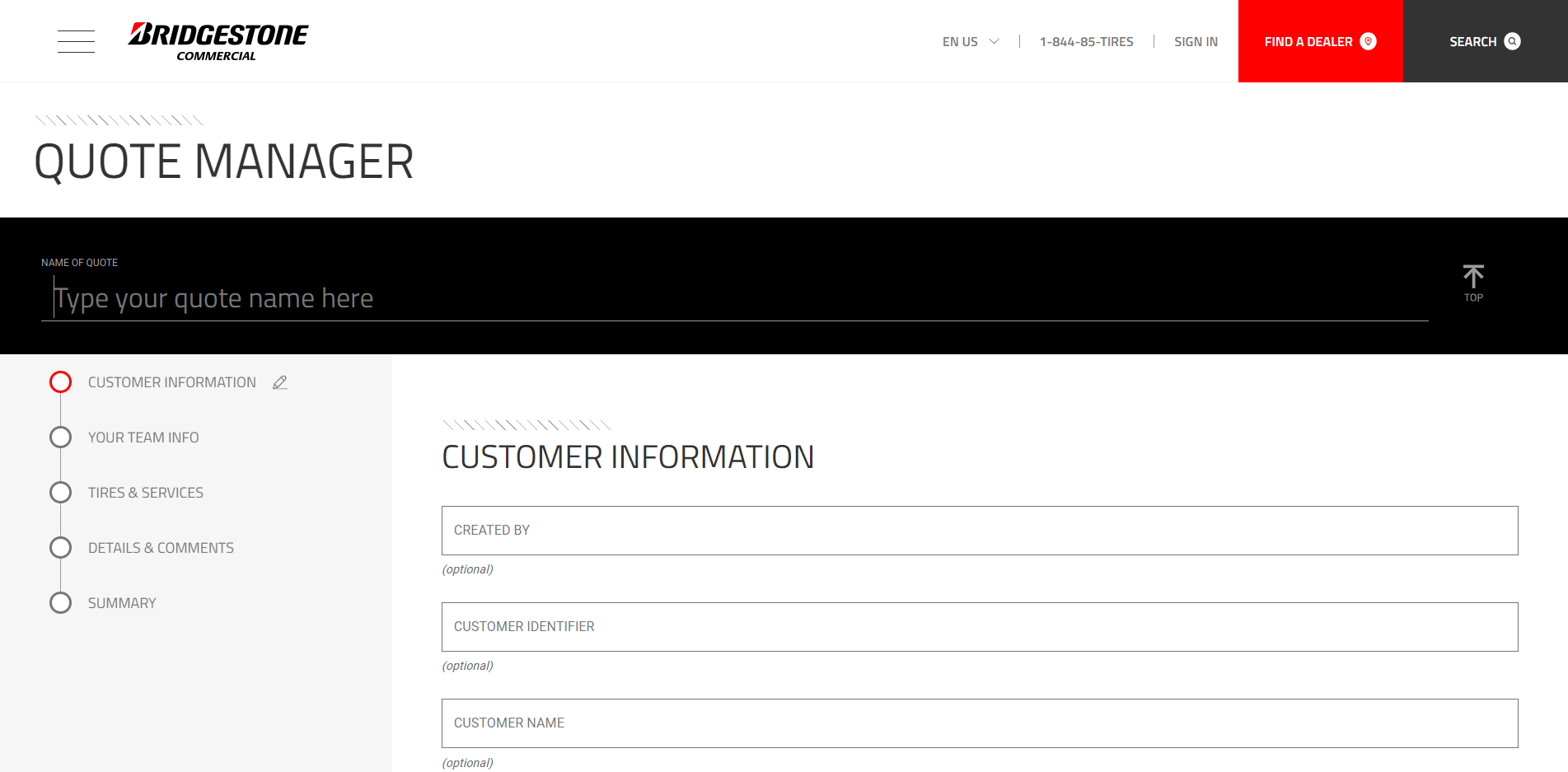 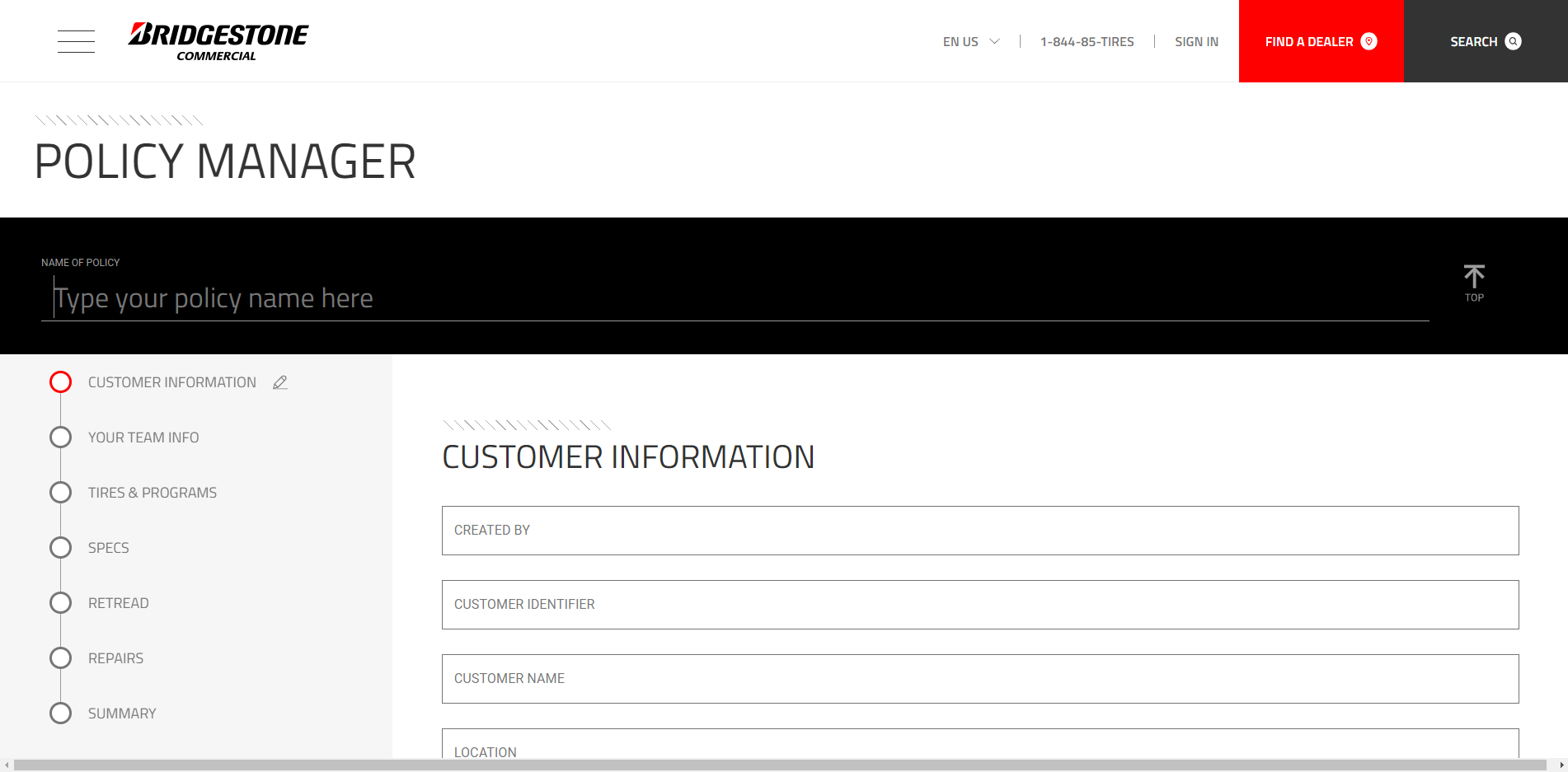 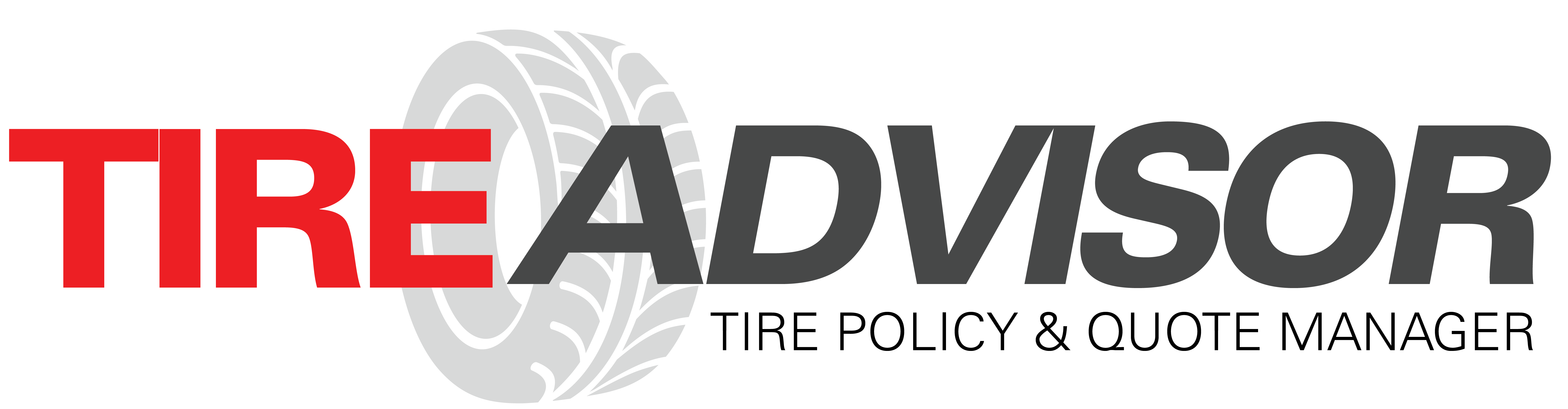 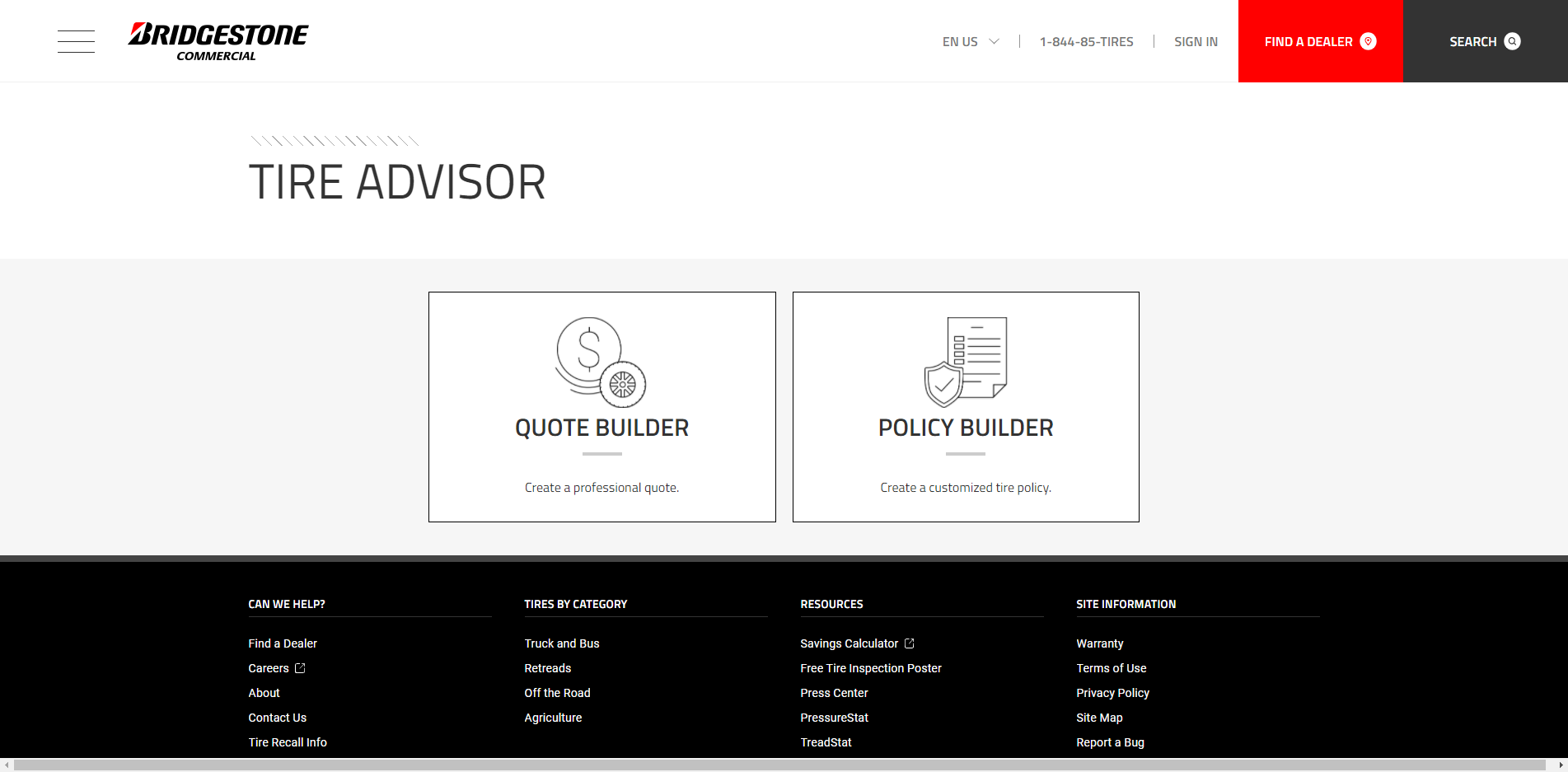 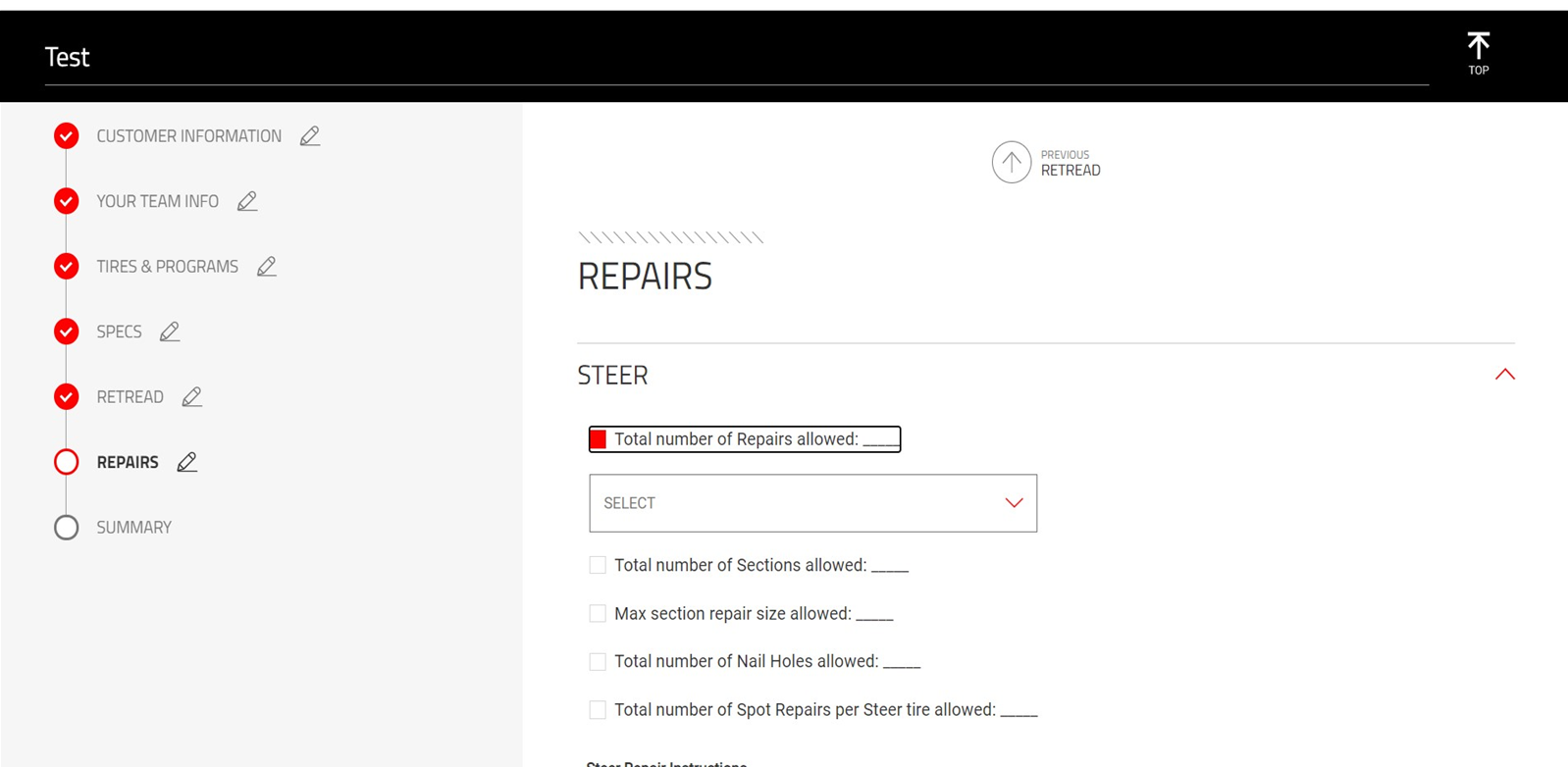 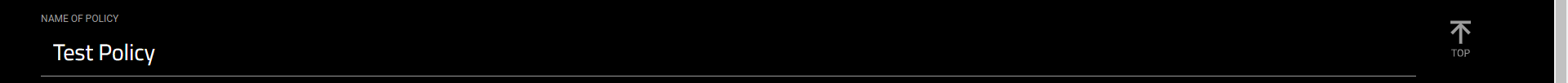 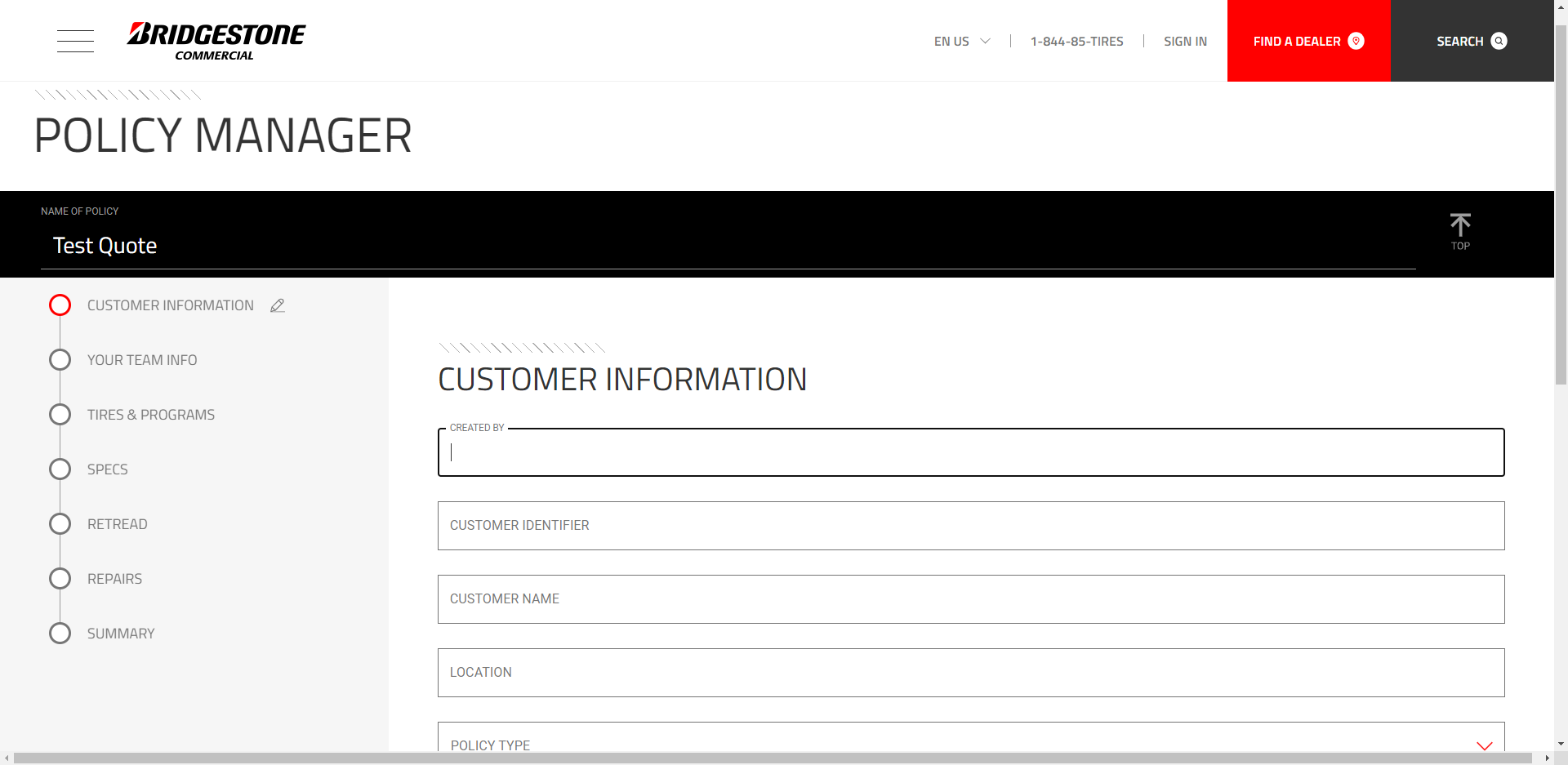 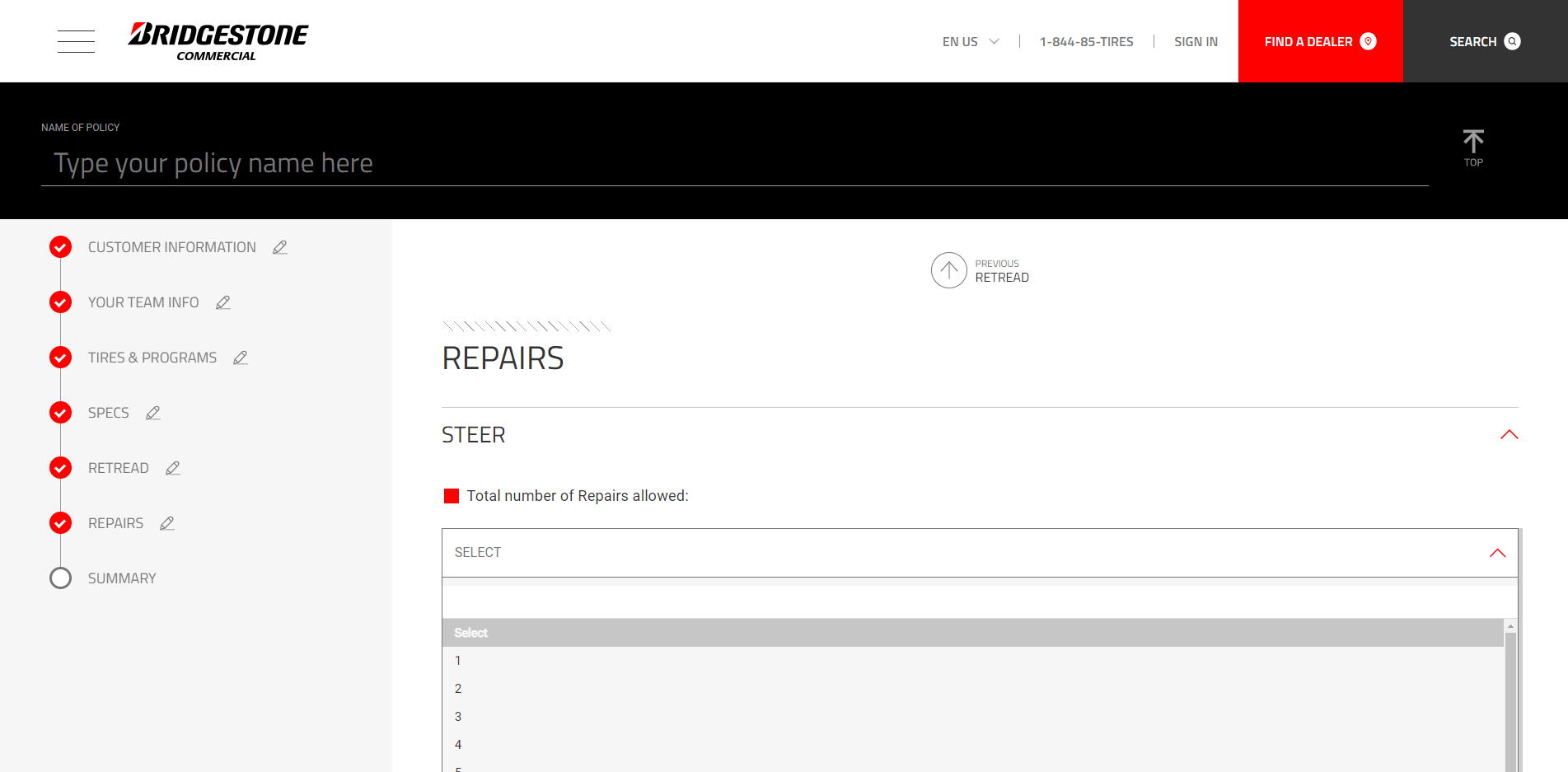 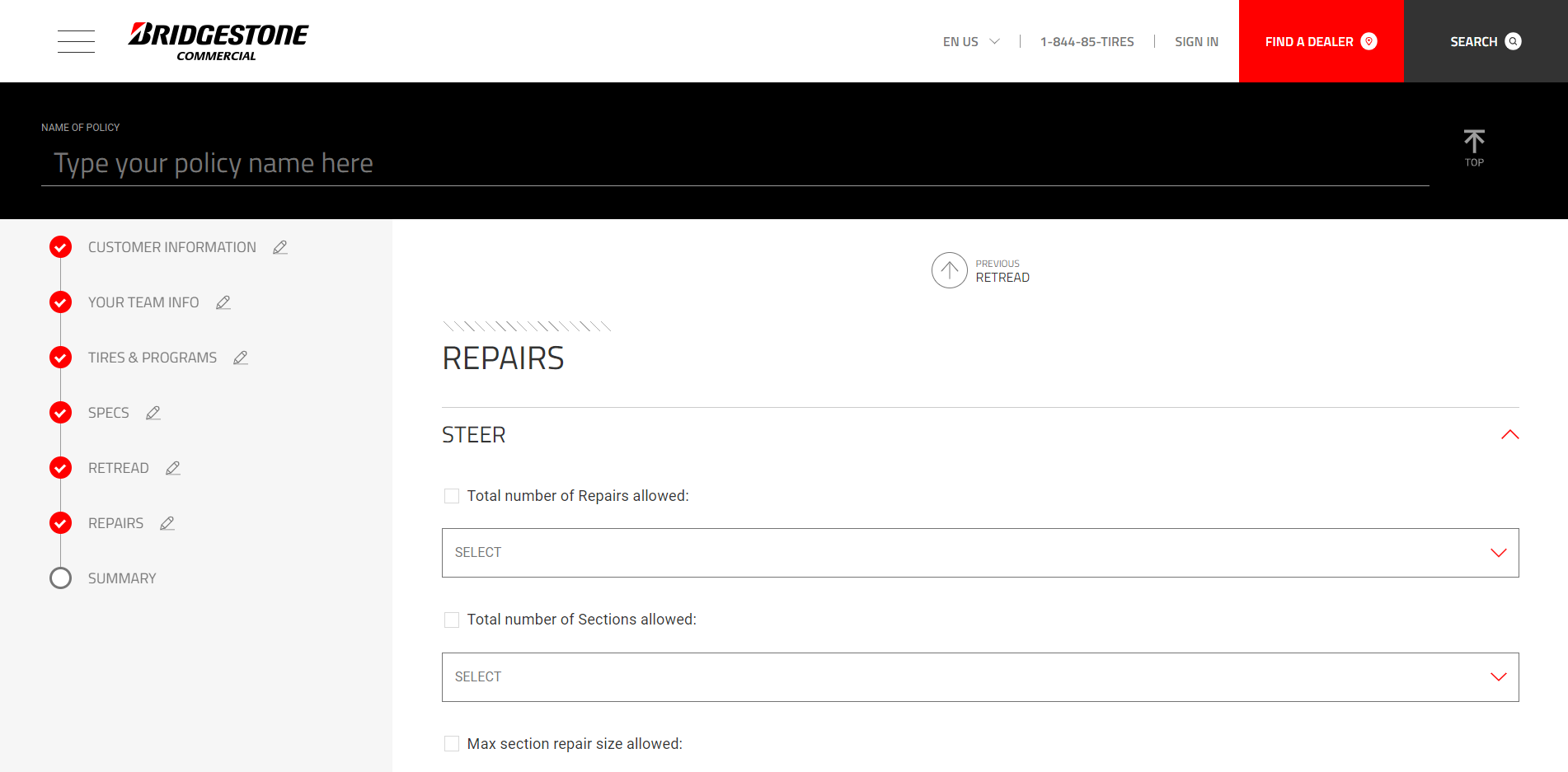 Here’s a visual example of a repair   being selected and the options that display below.
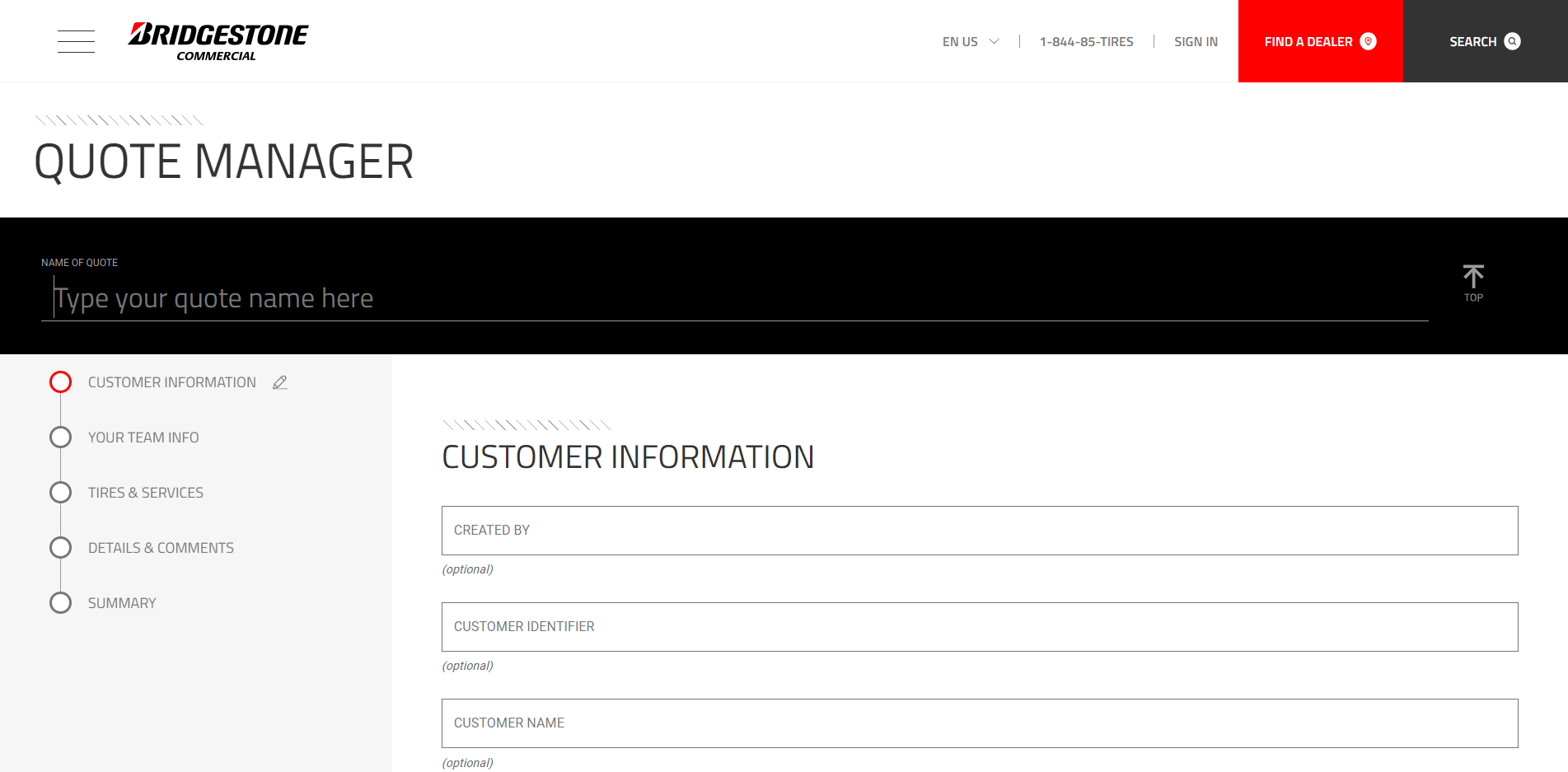 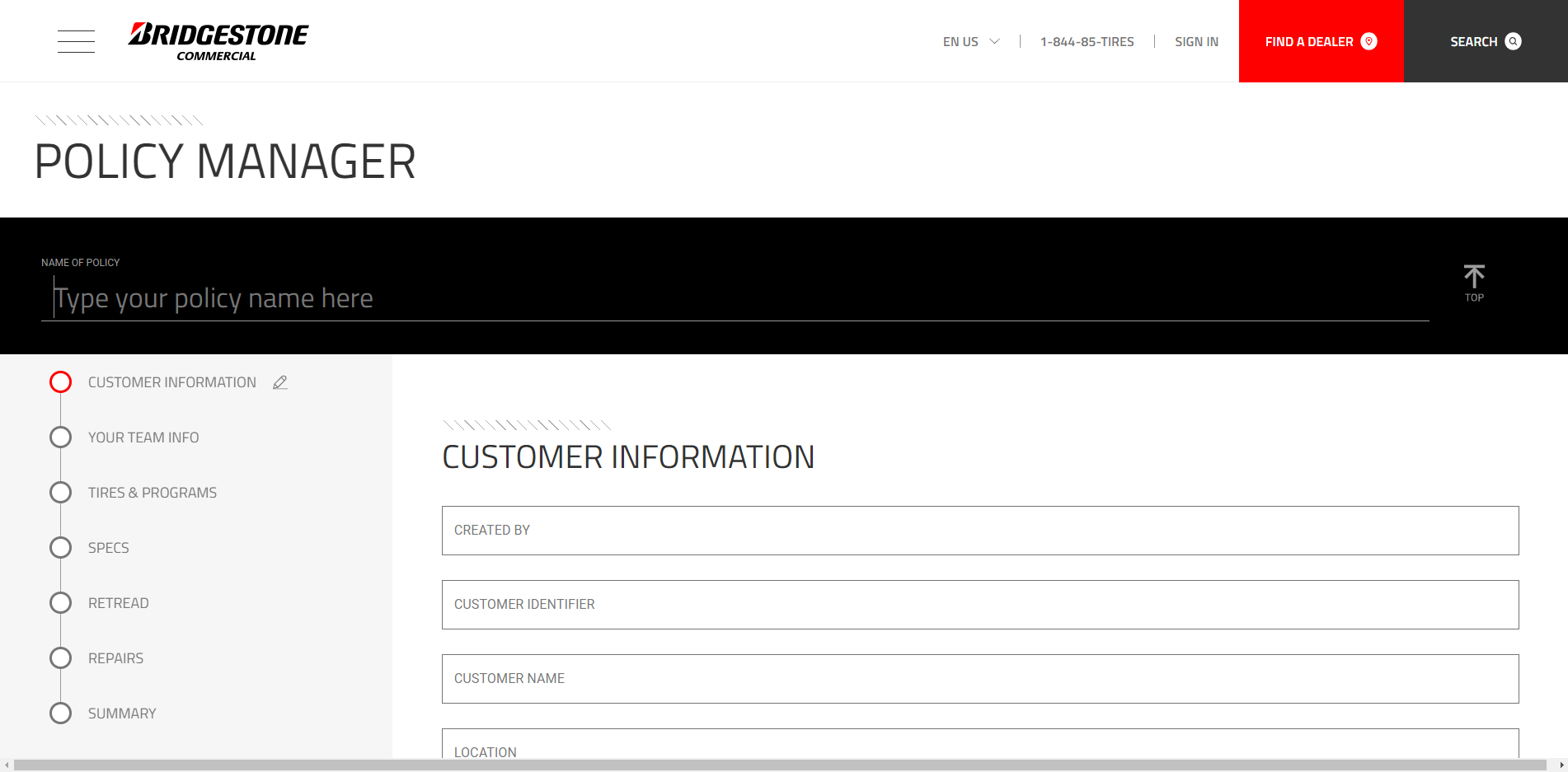 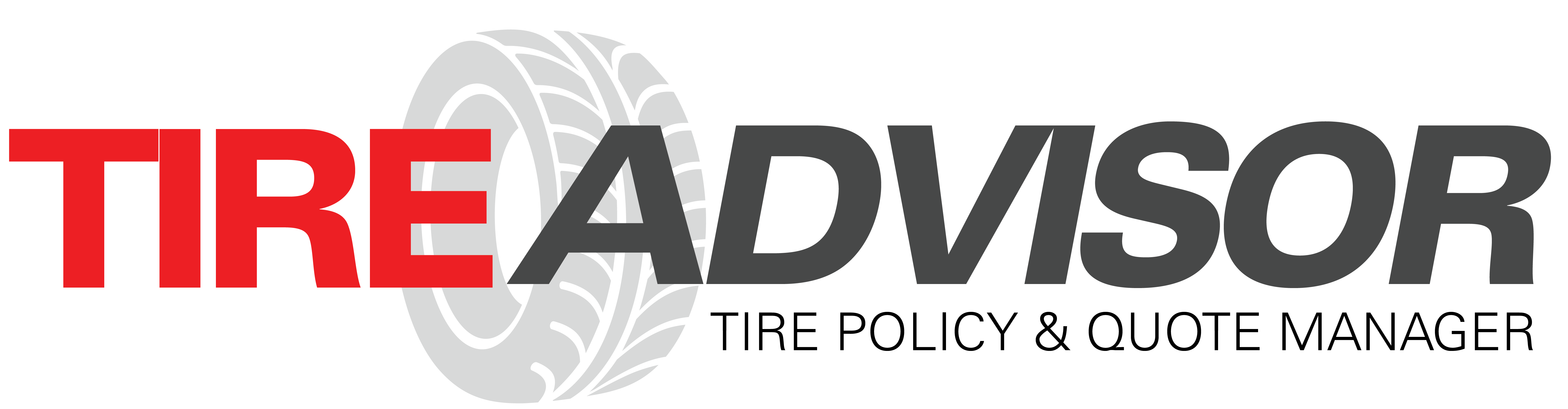 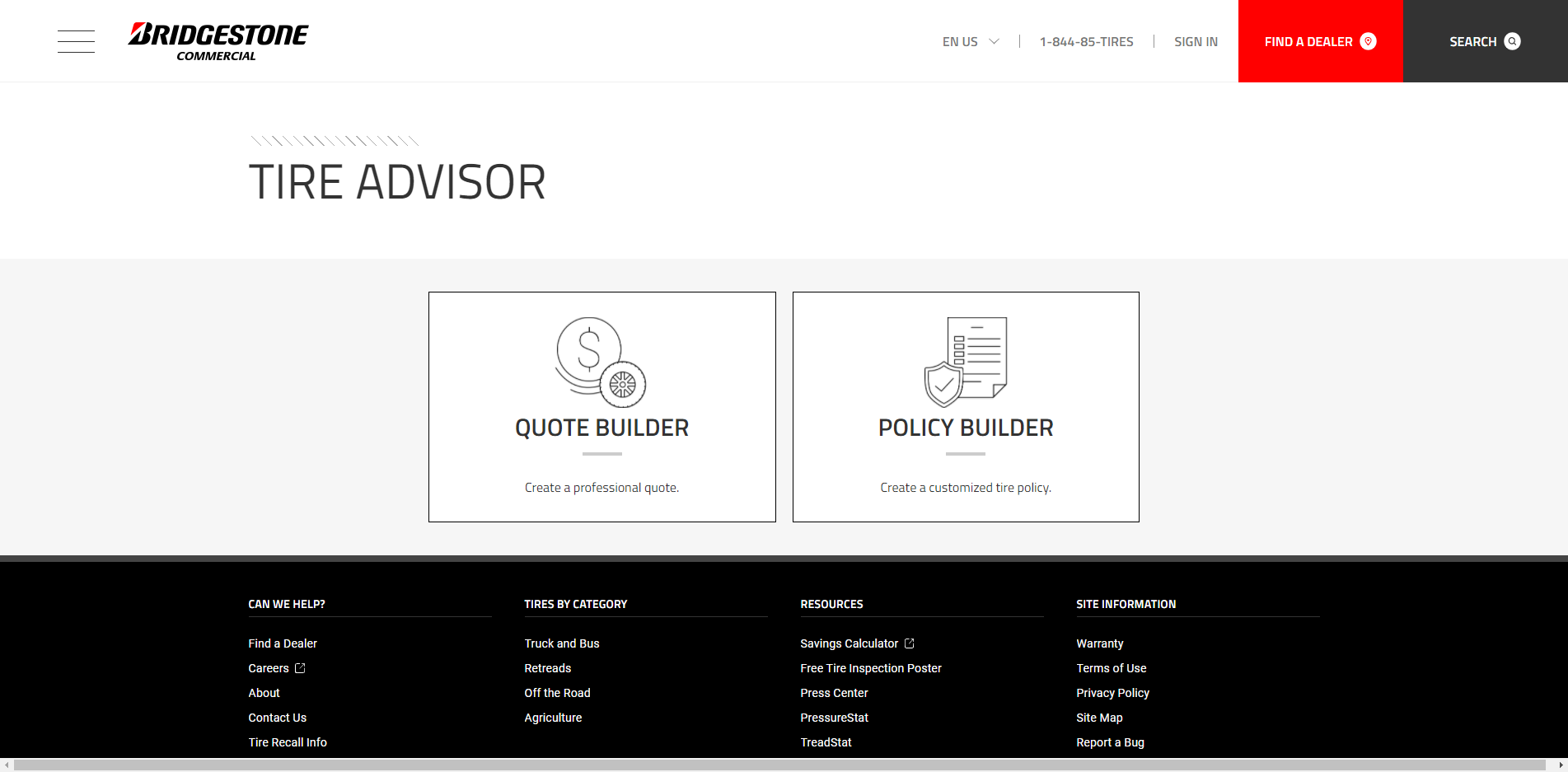 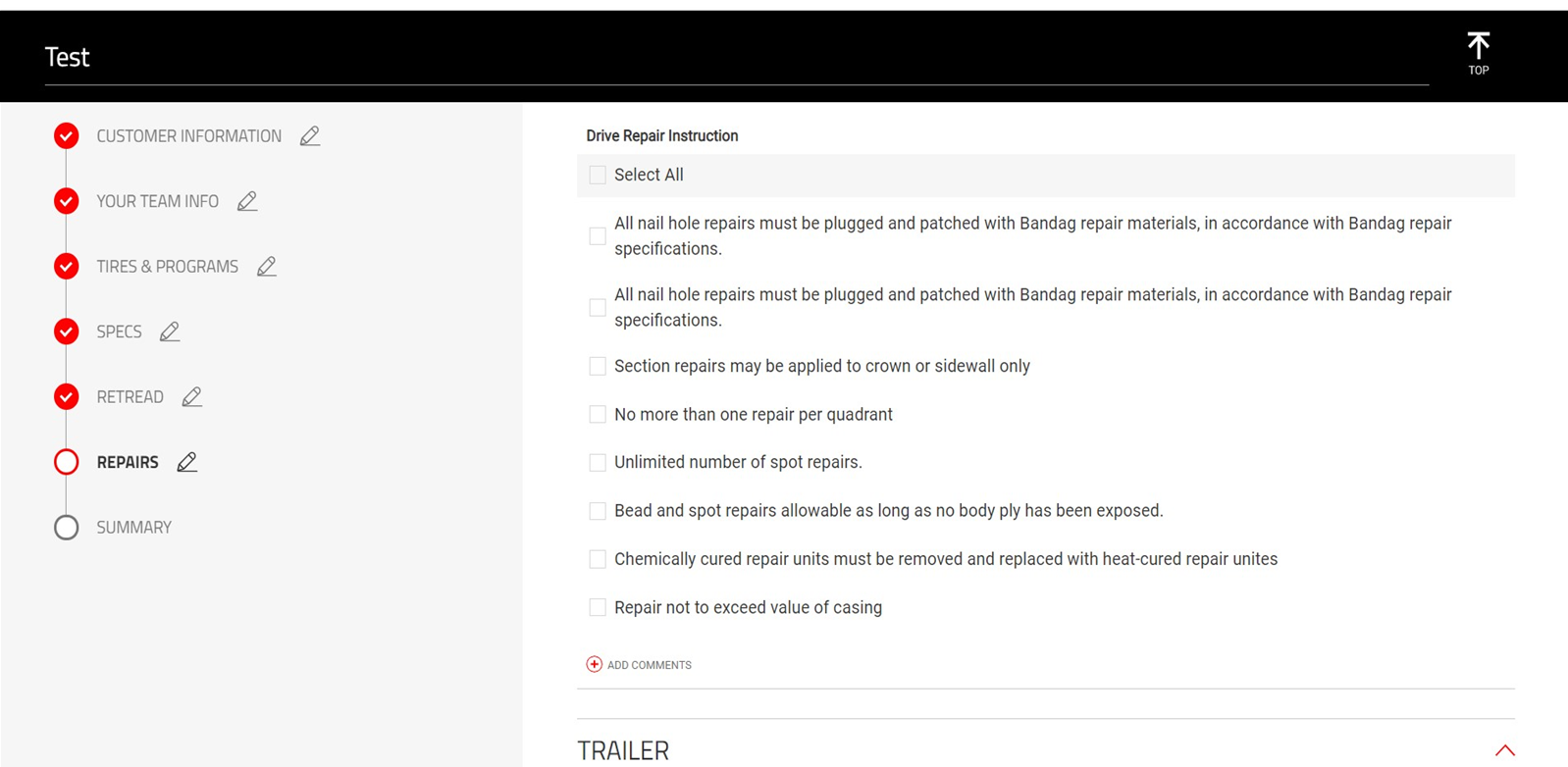 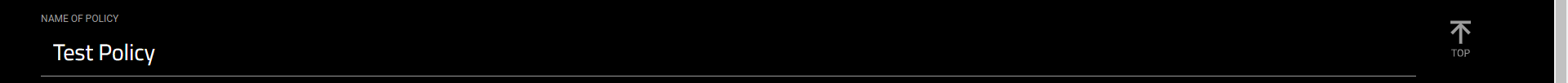 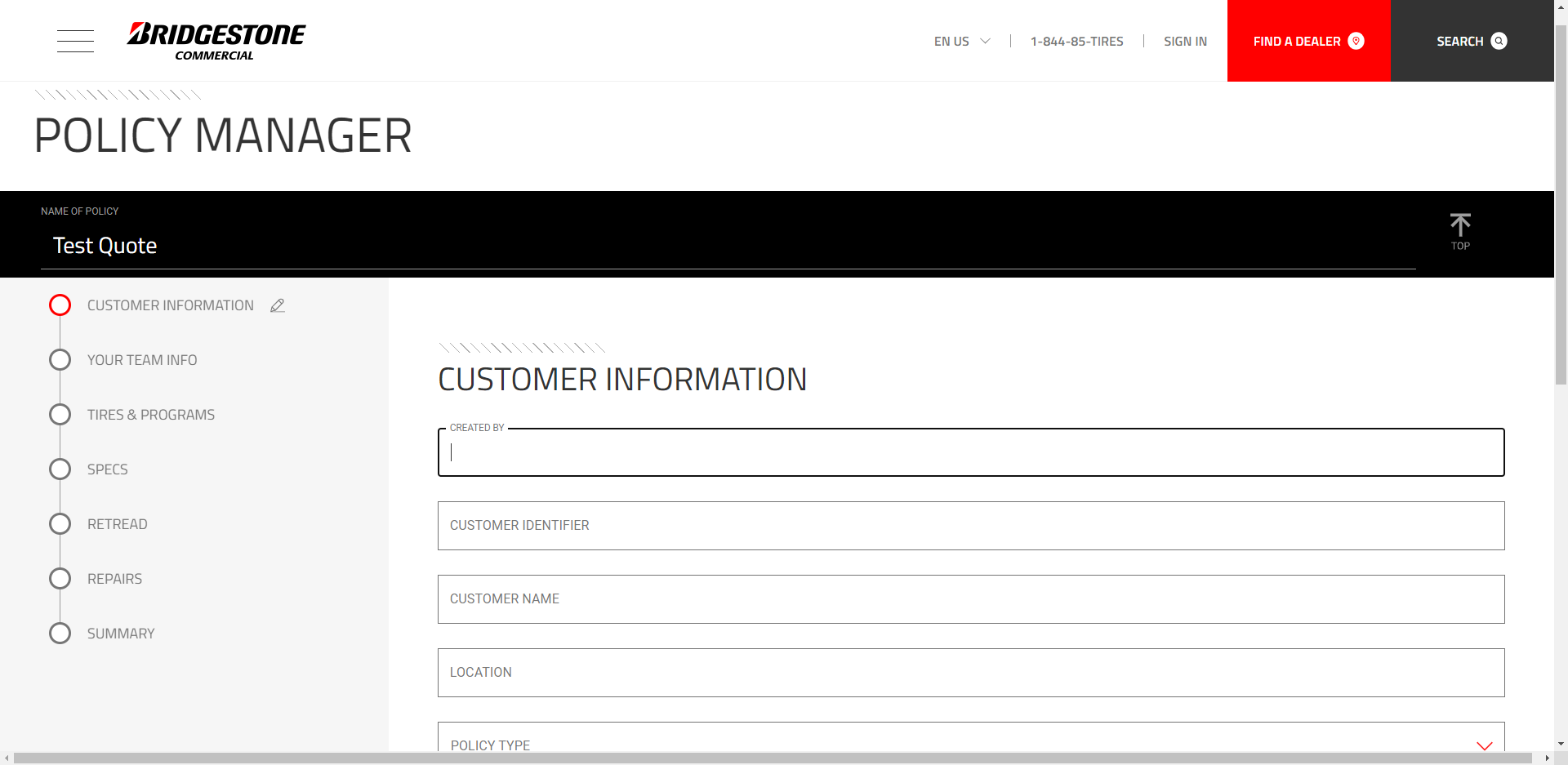 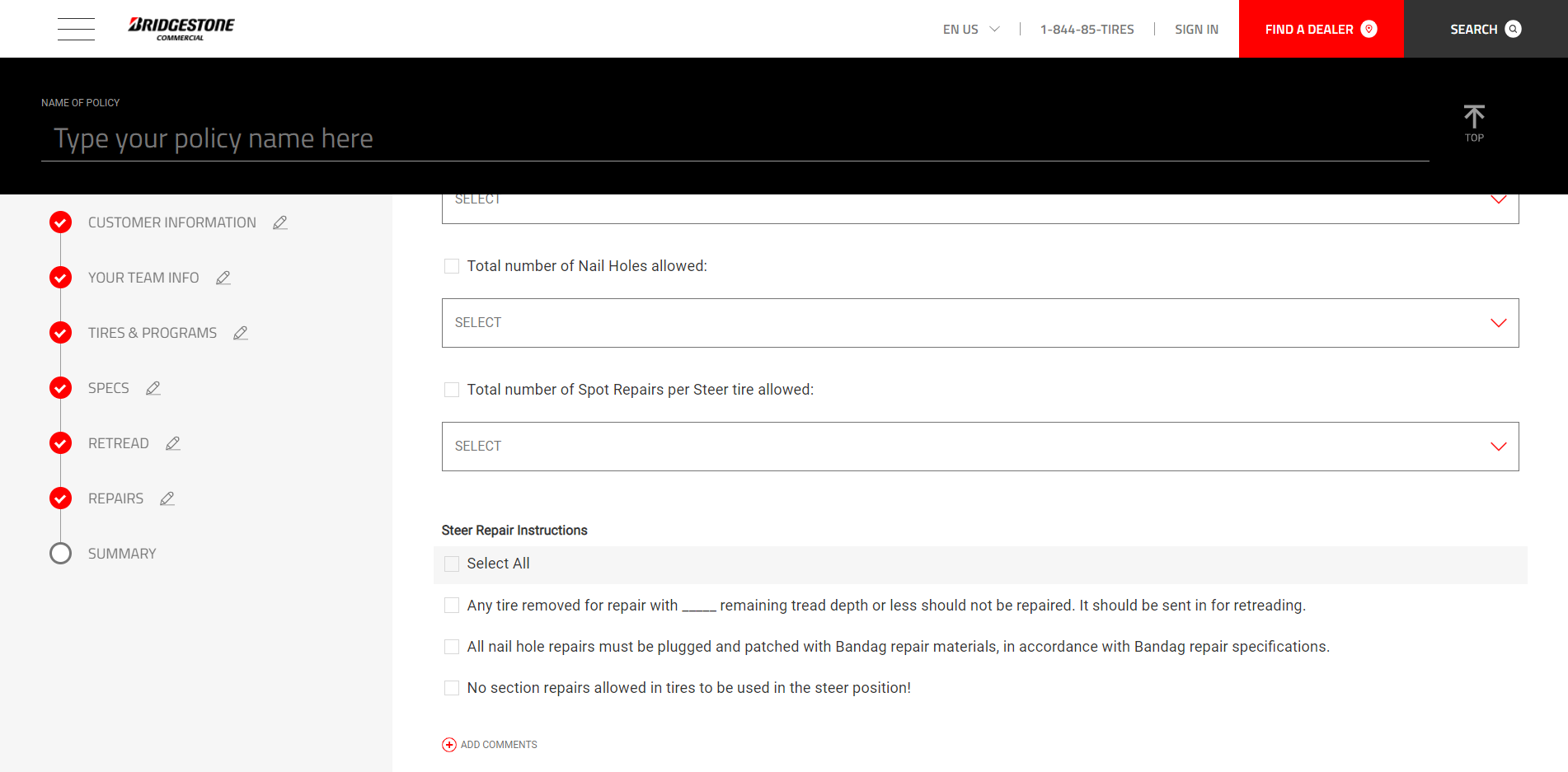 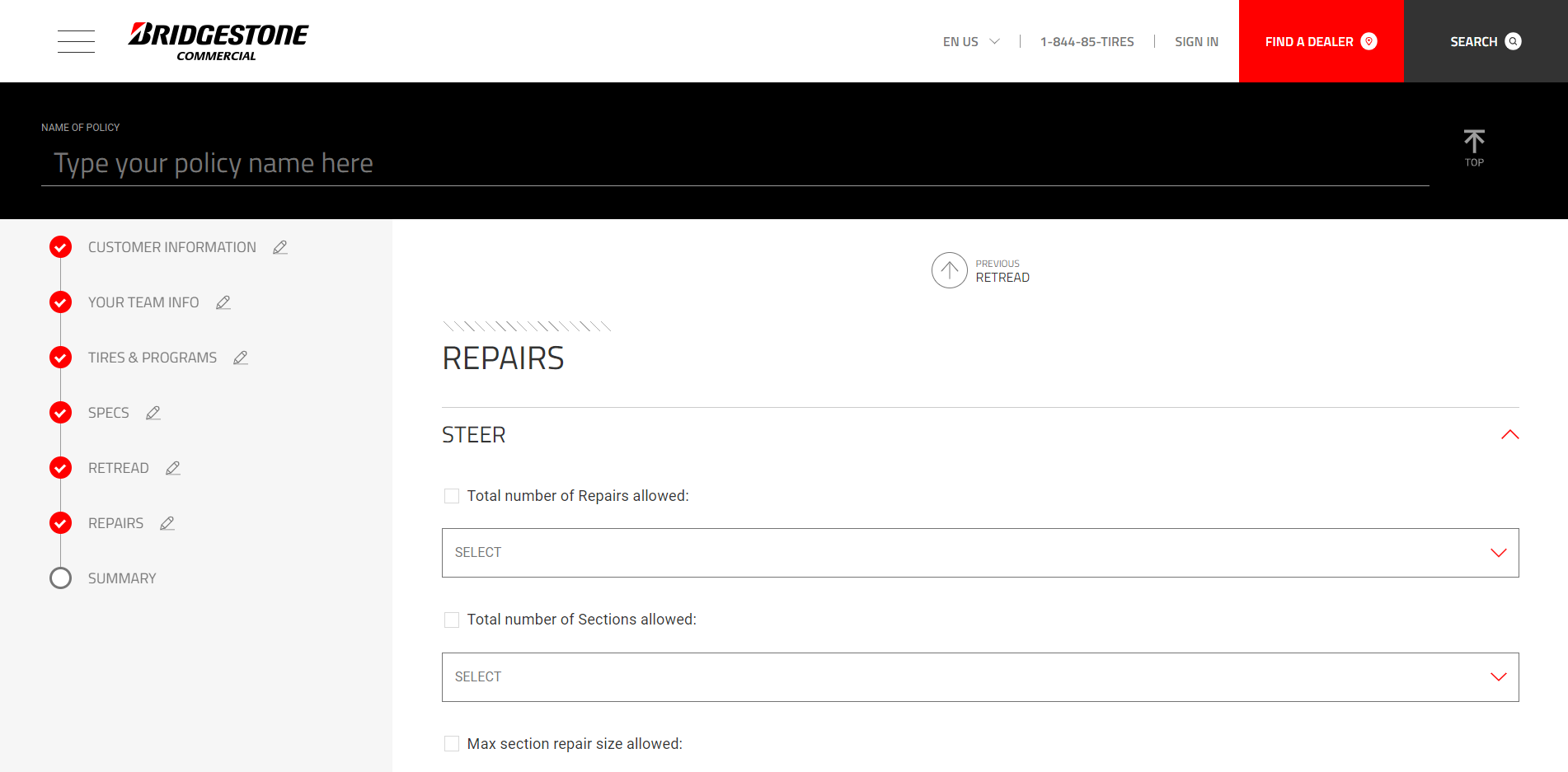 At the end of each position, a     series of different options are available for Repair Instructions. Complete if applicable and add   any Comments if needed.
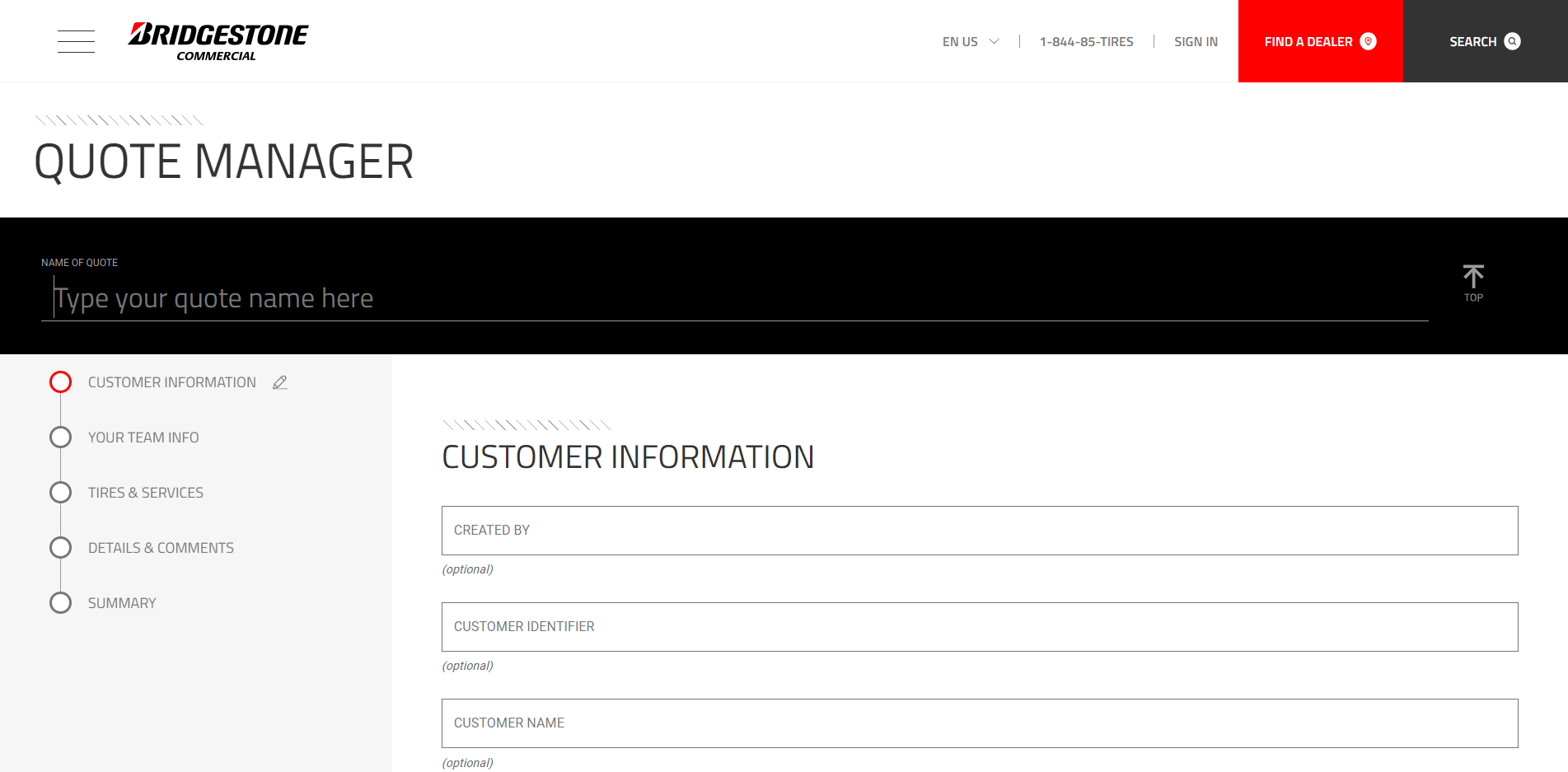 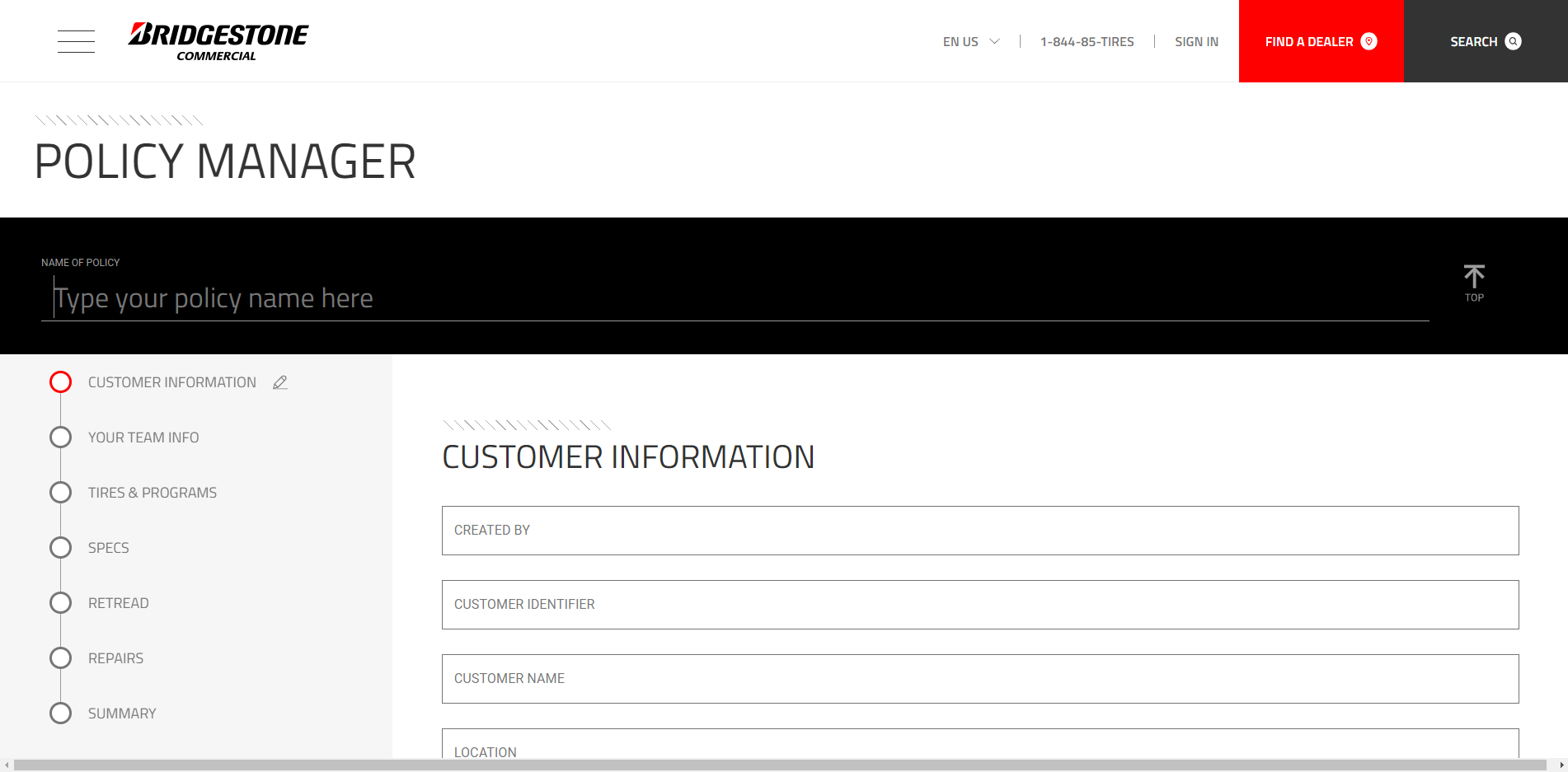 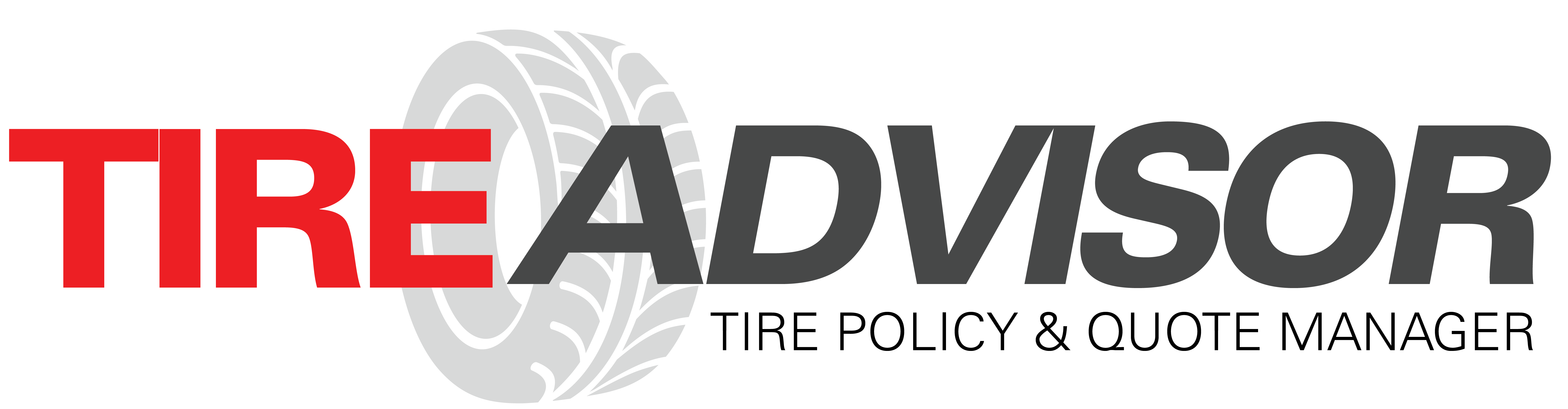 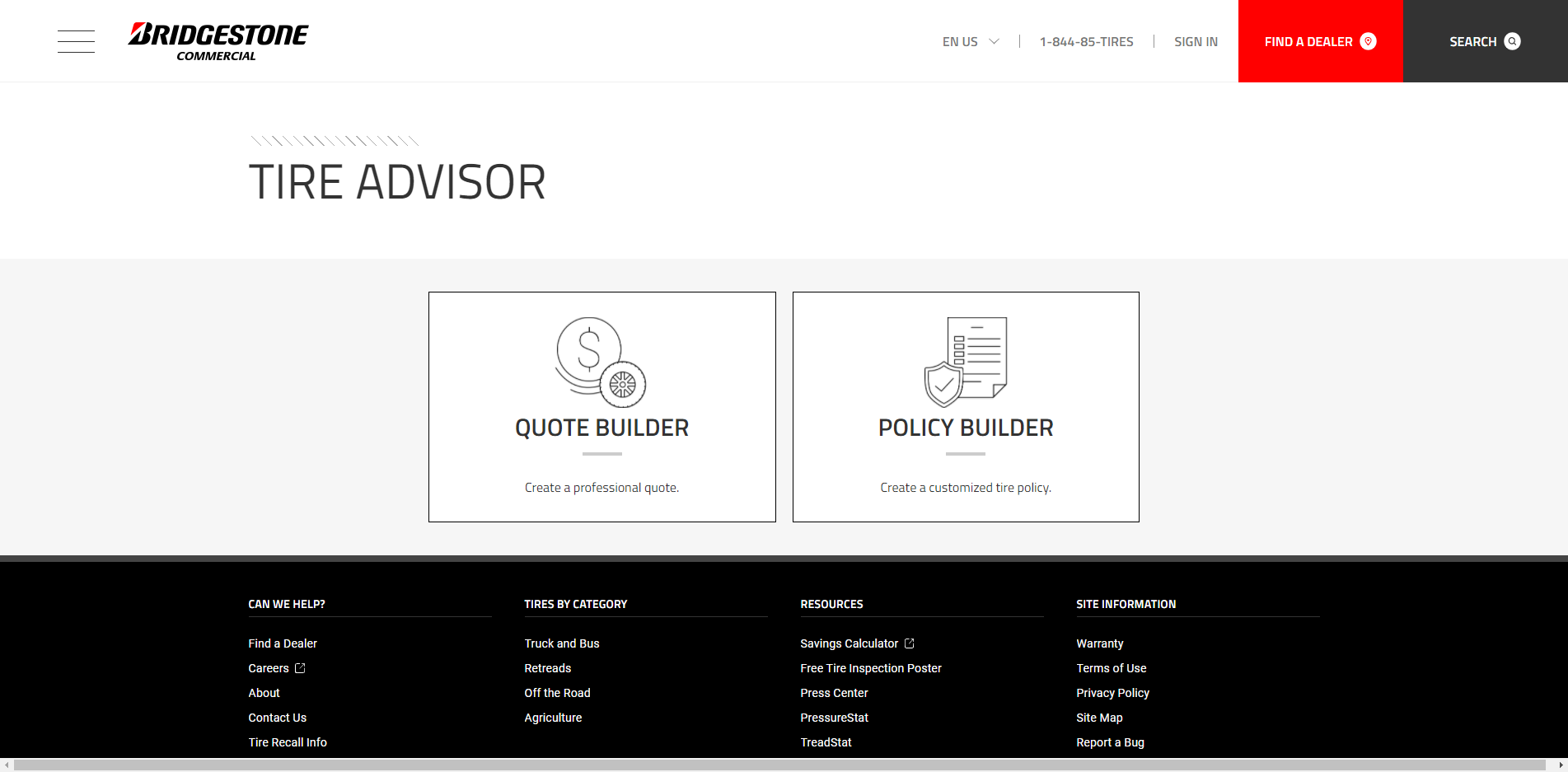 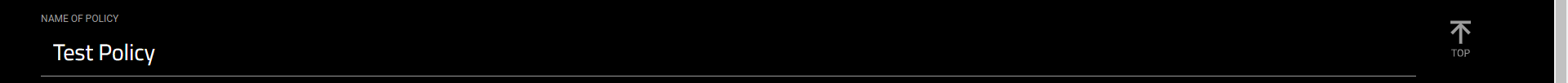 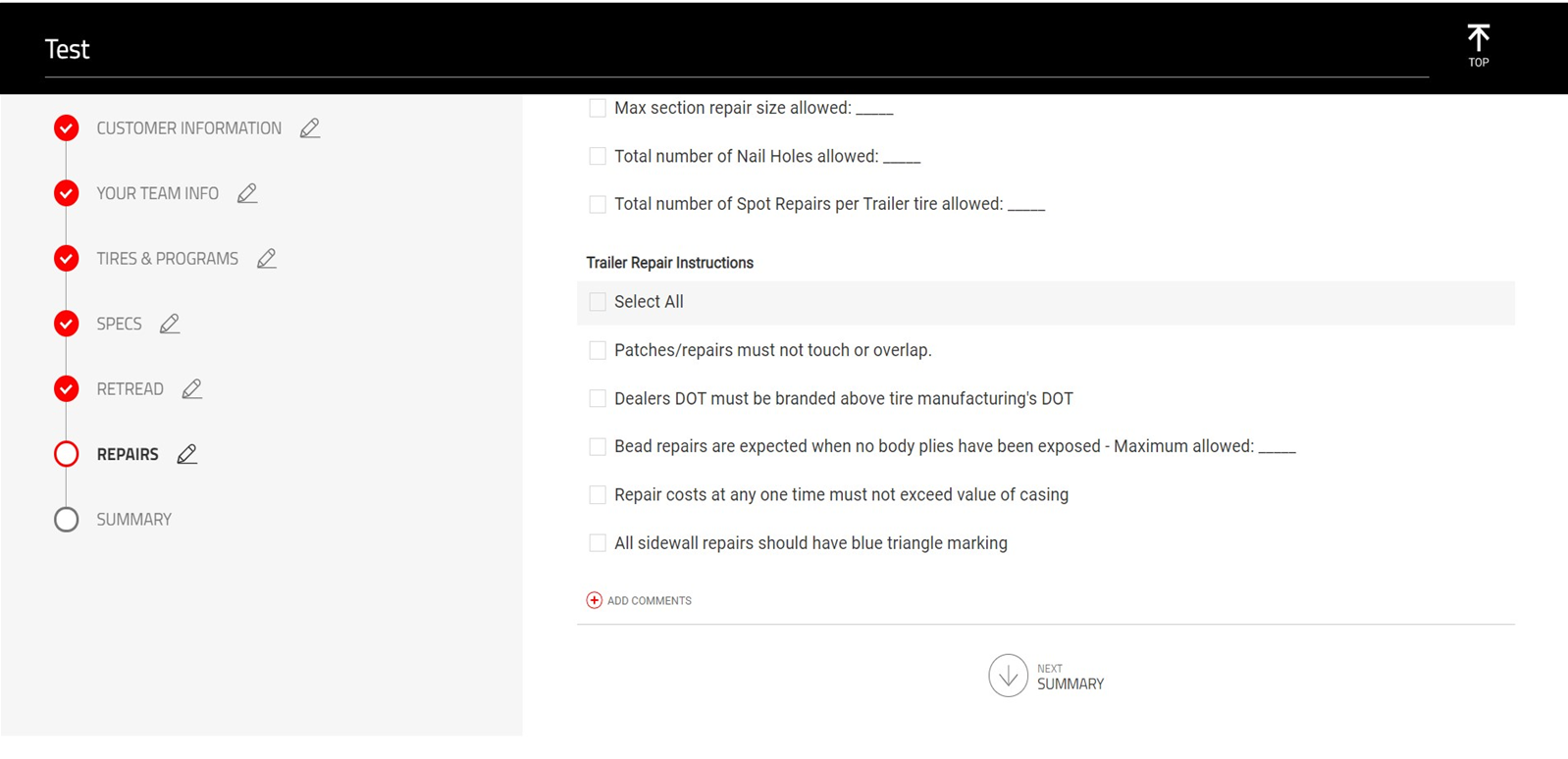 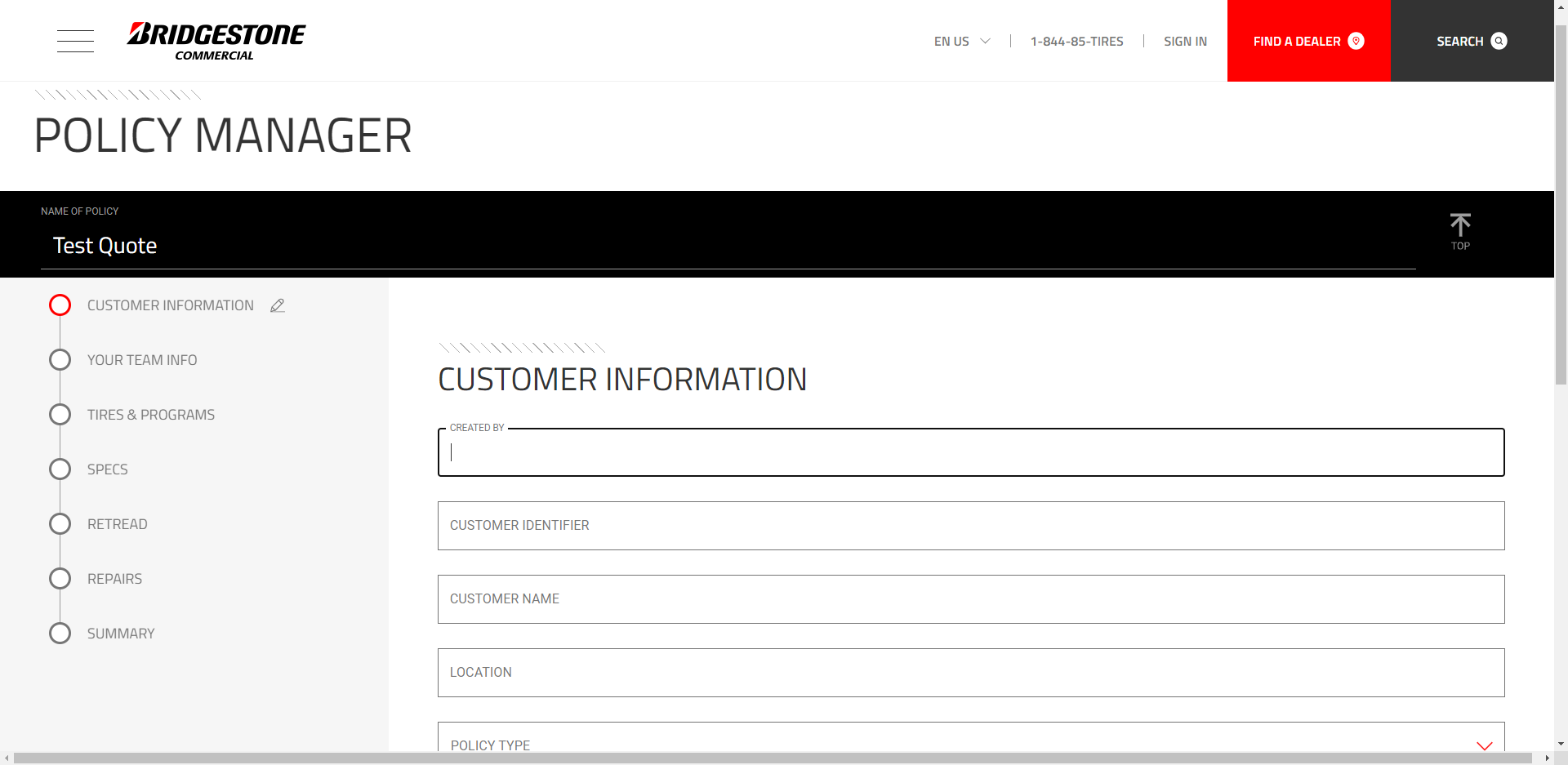 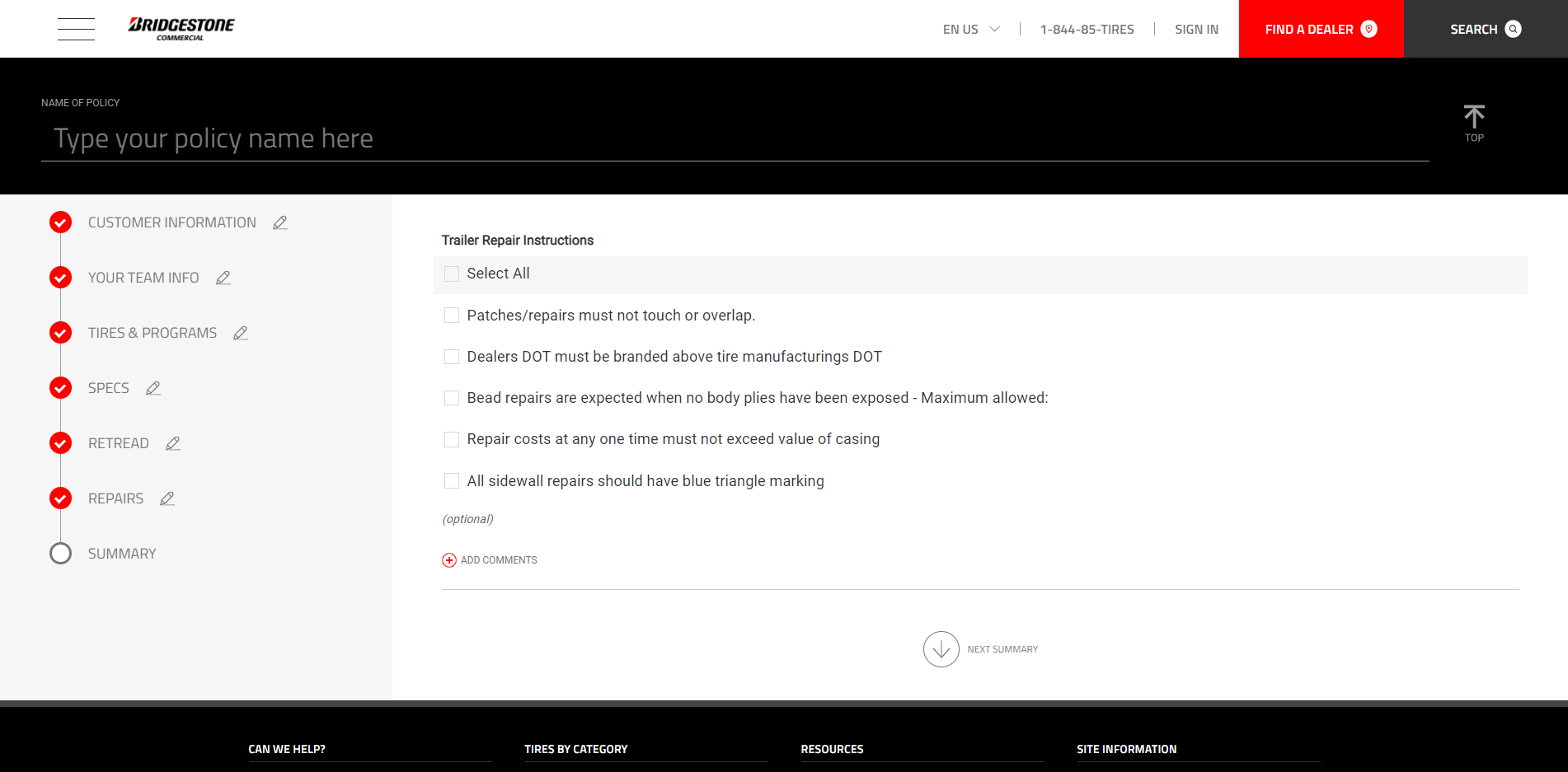 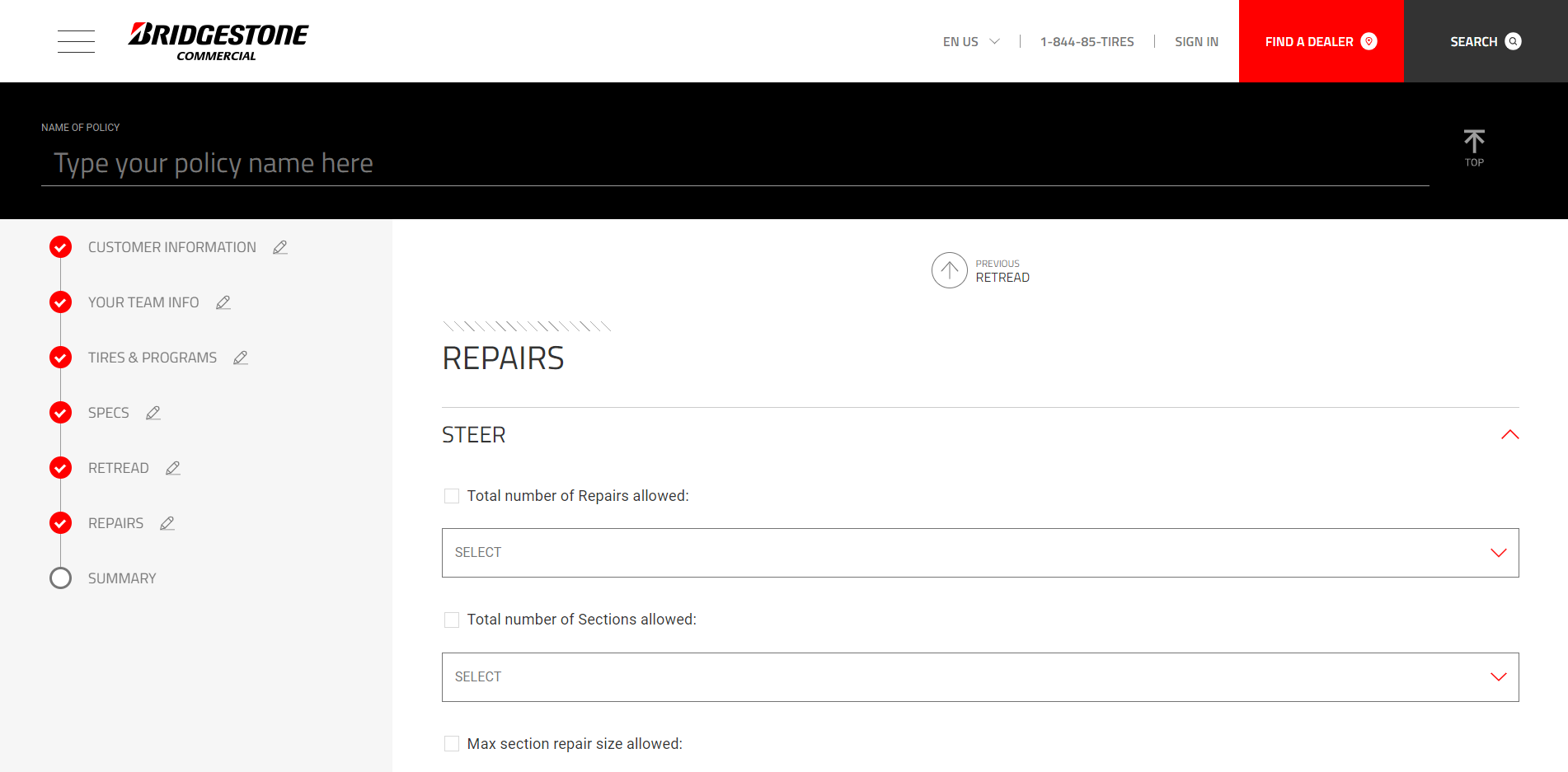 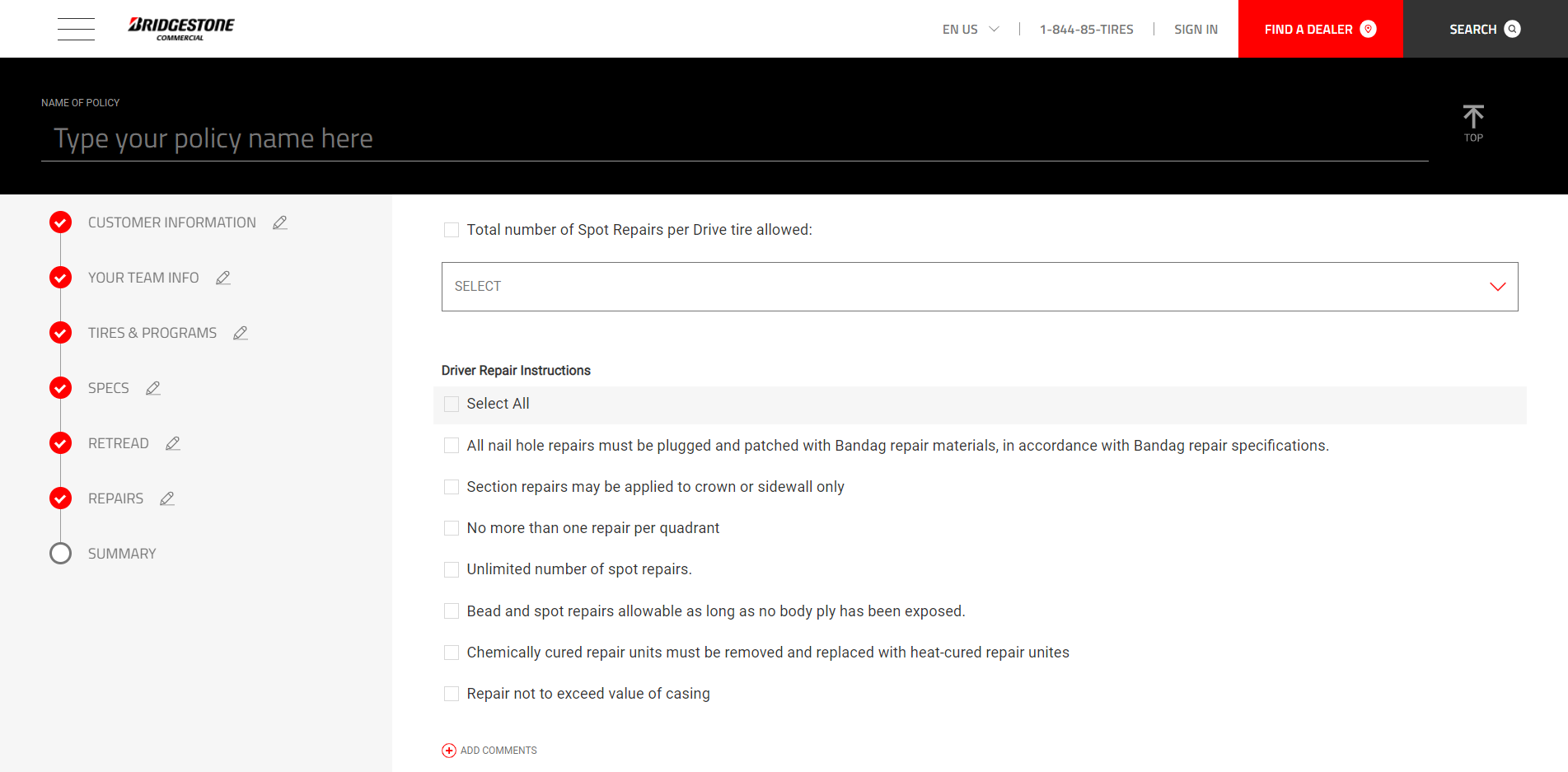 After all Tire Positions are complete in regards to Repair, click the next and last section, Summary
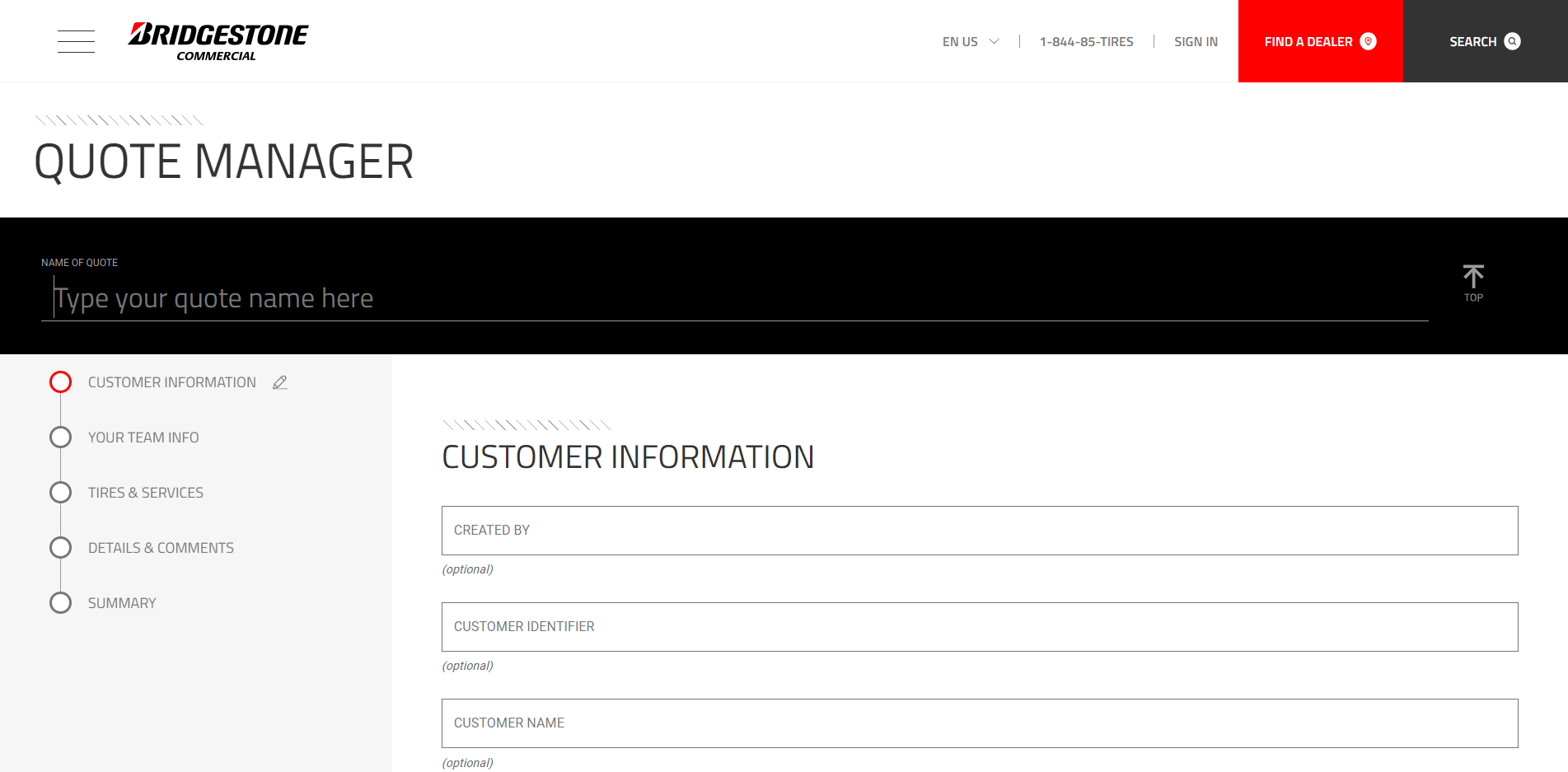 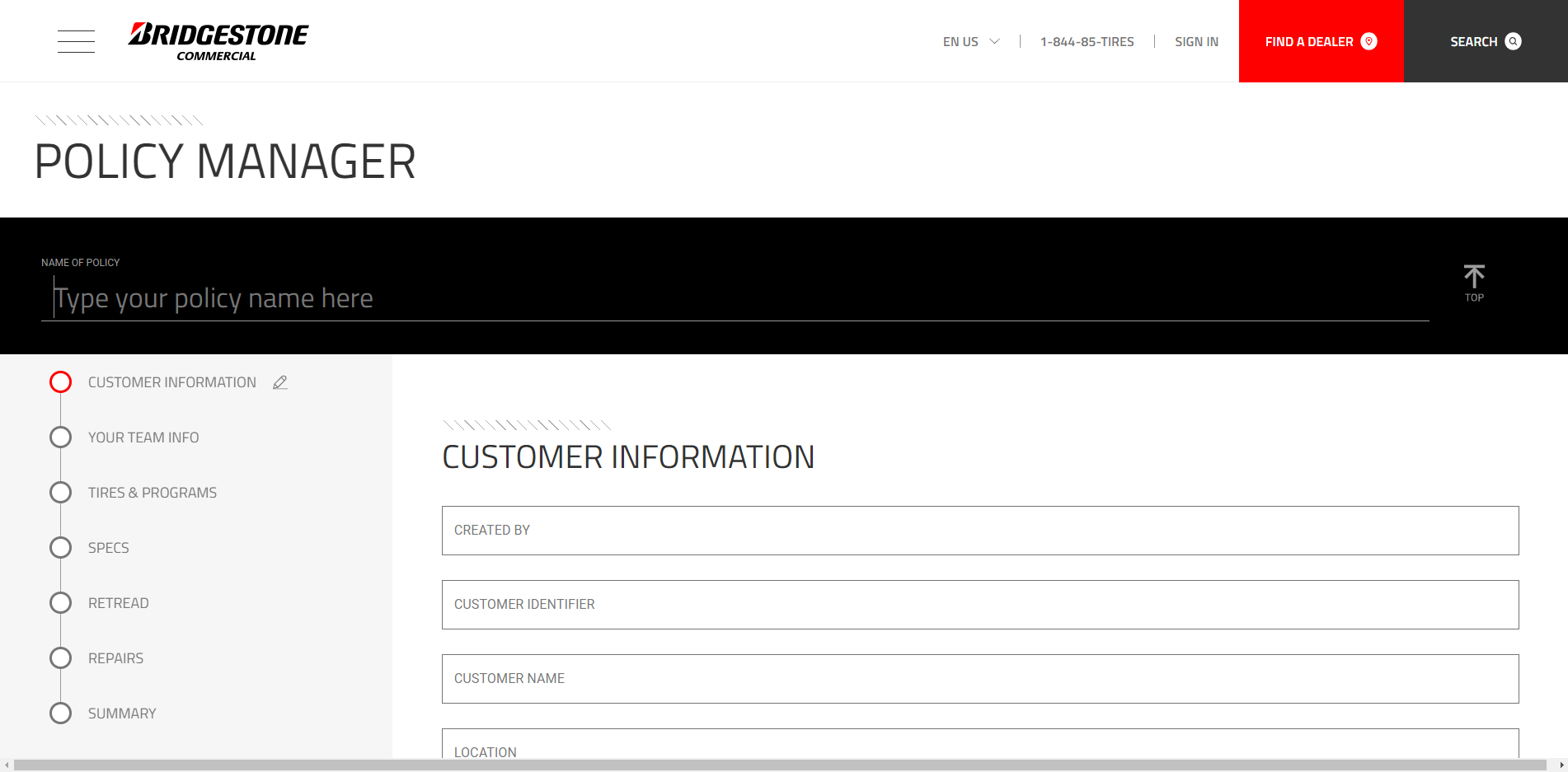 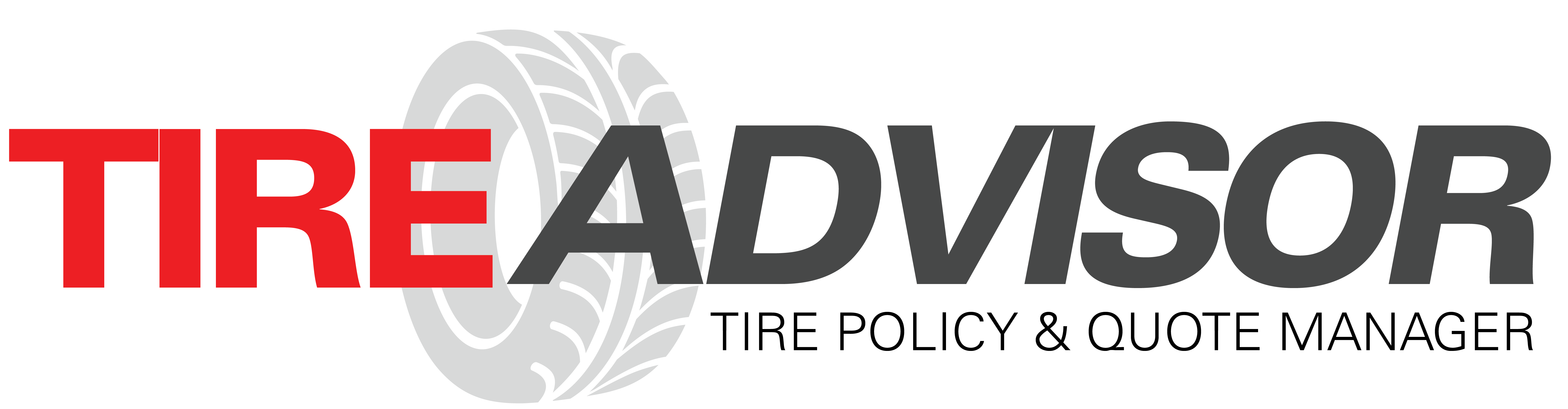 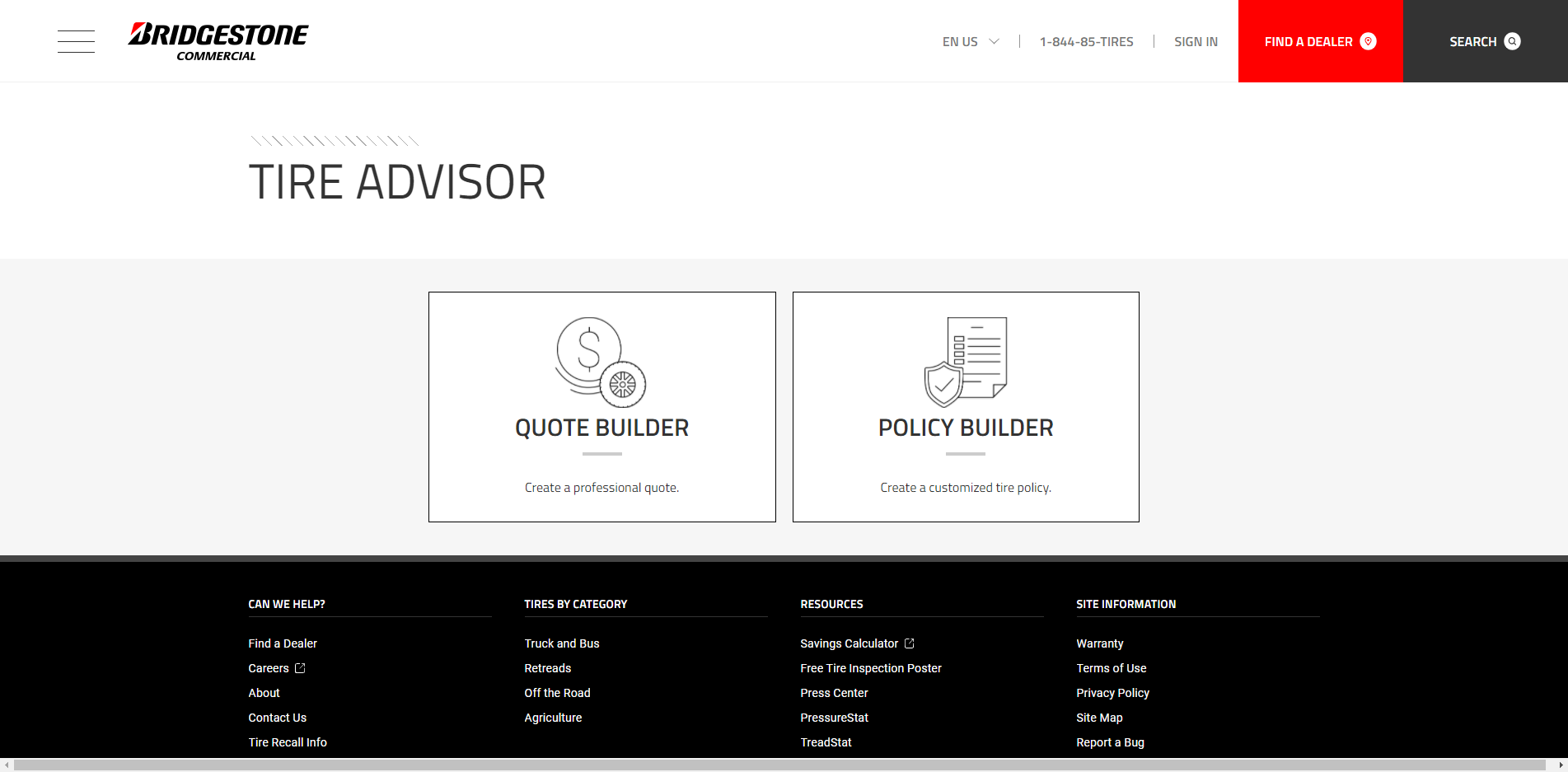 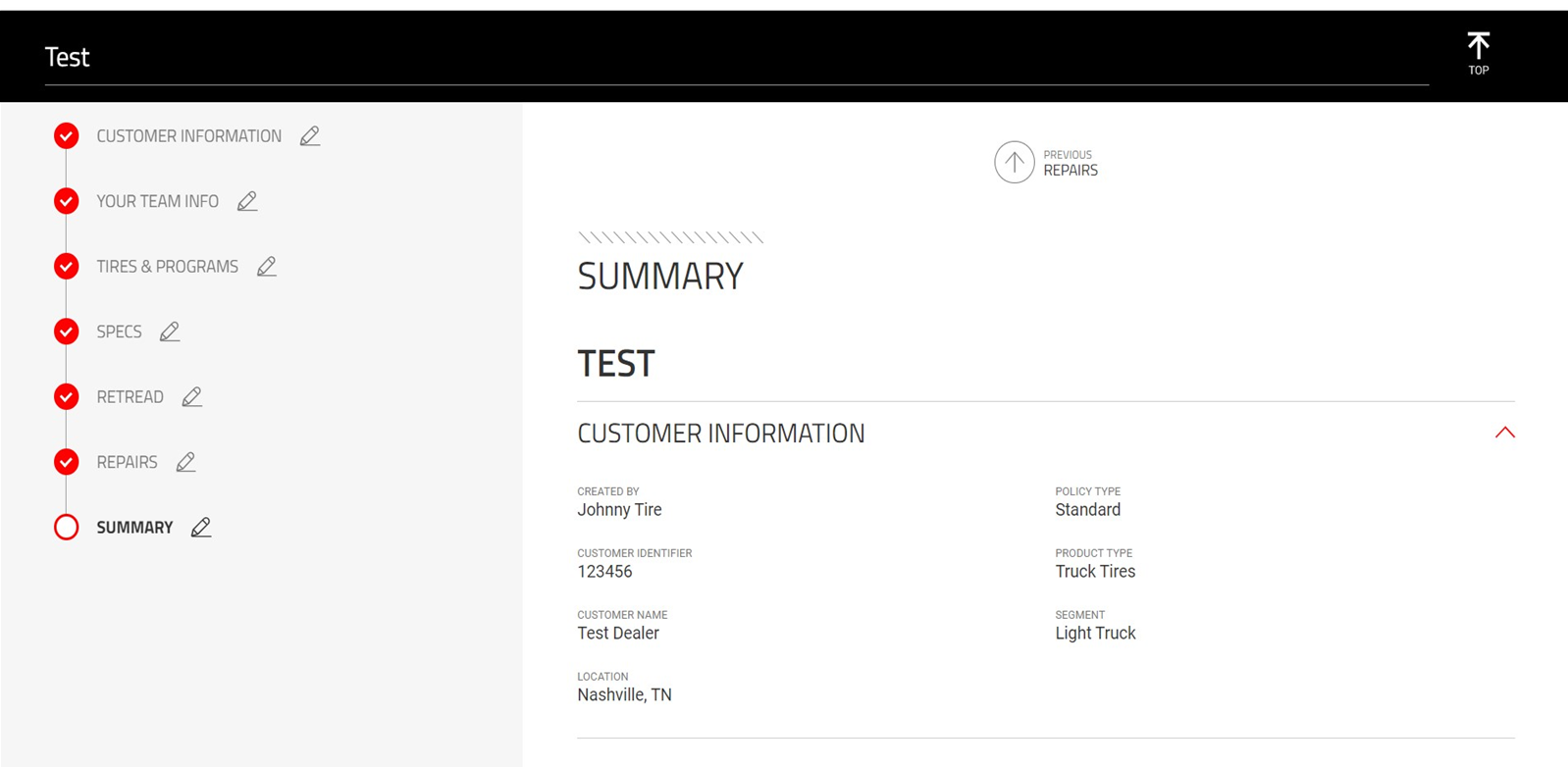 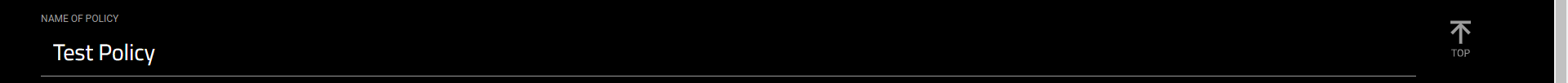 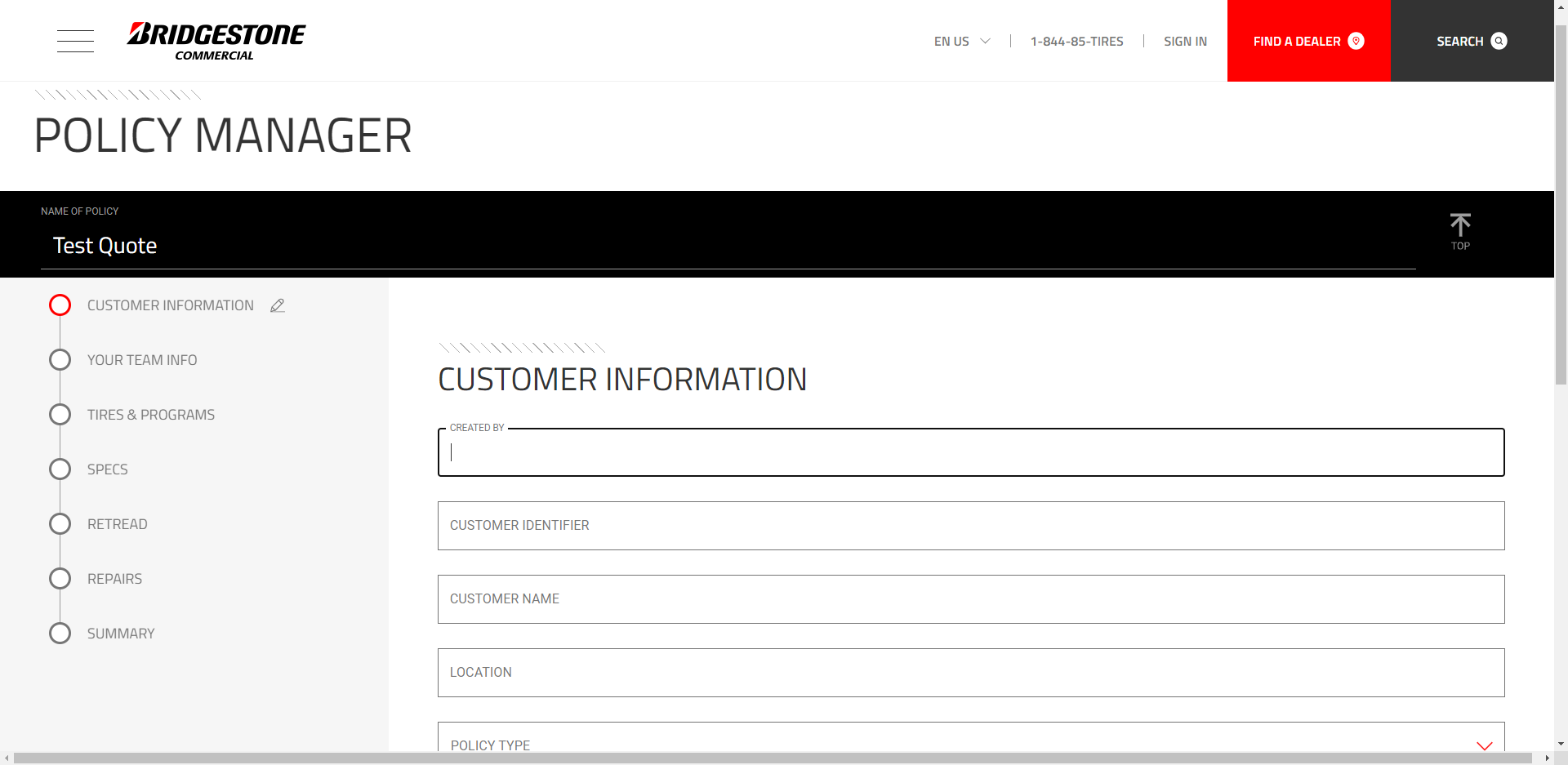 The Summary will show all  information added within the    Policy starting with the        Customer and Team Info.
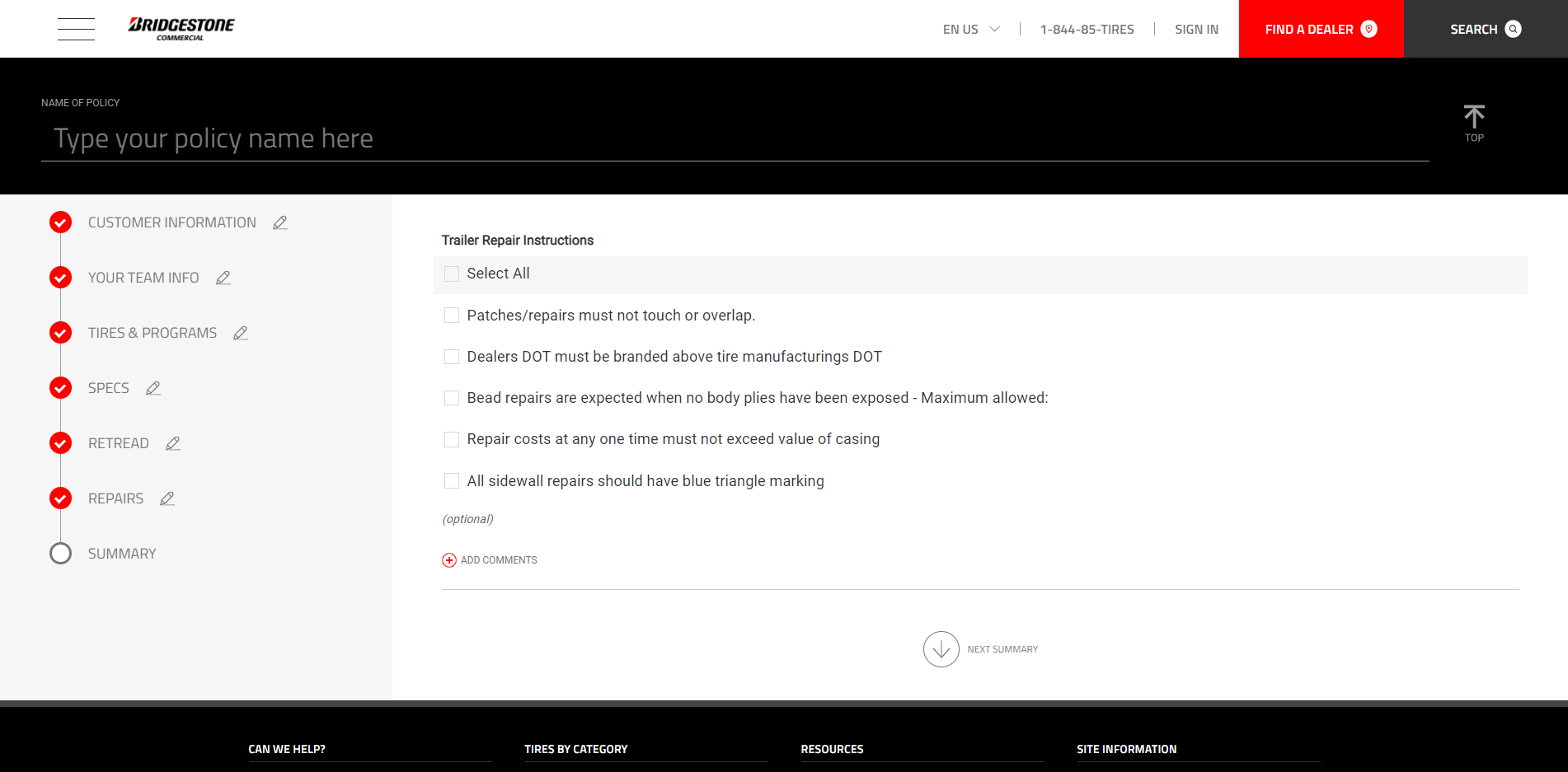 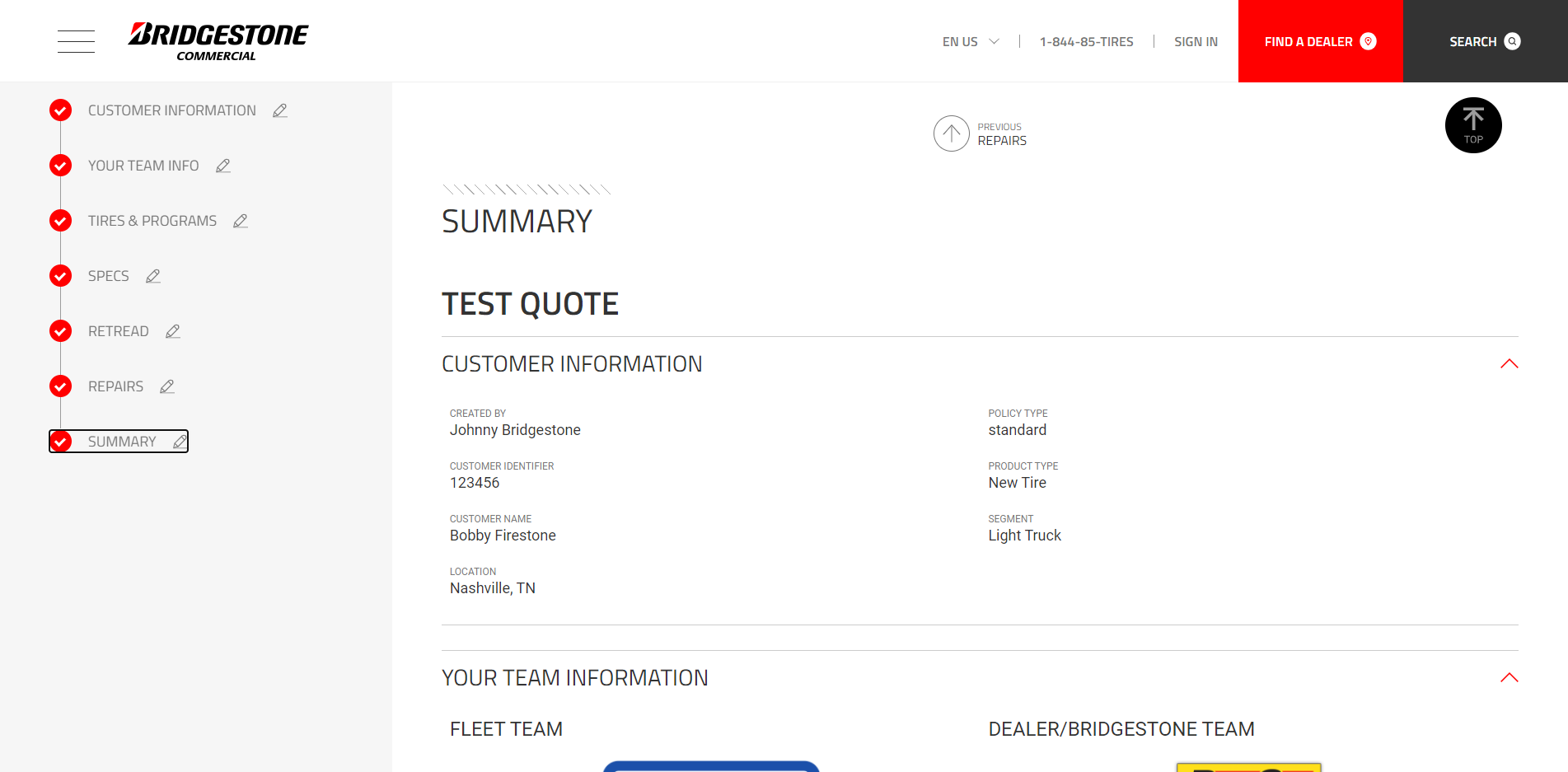 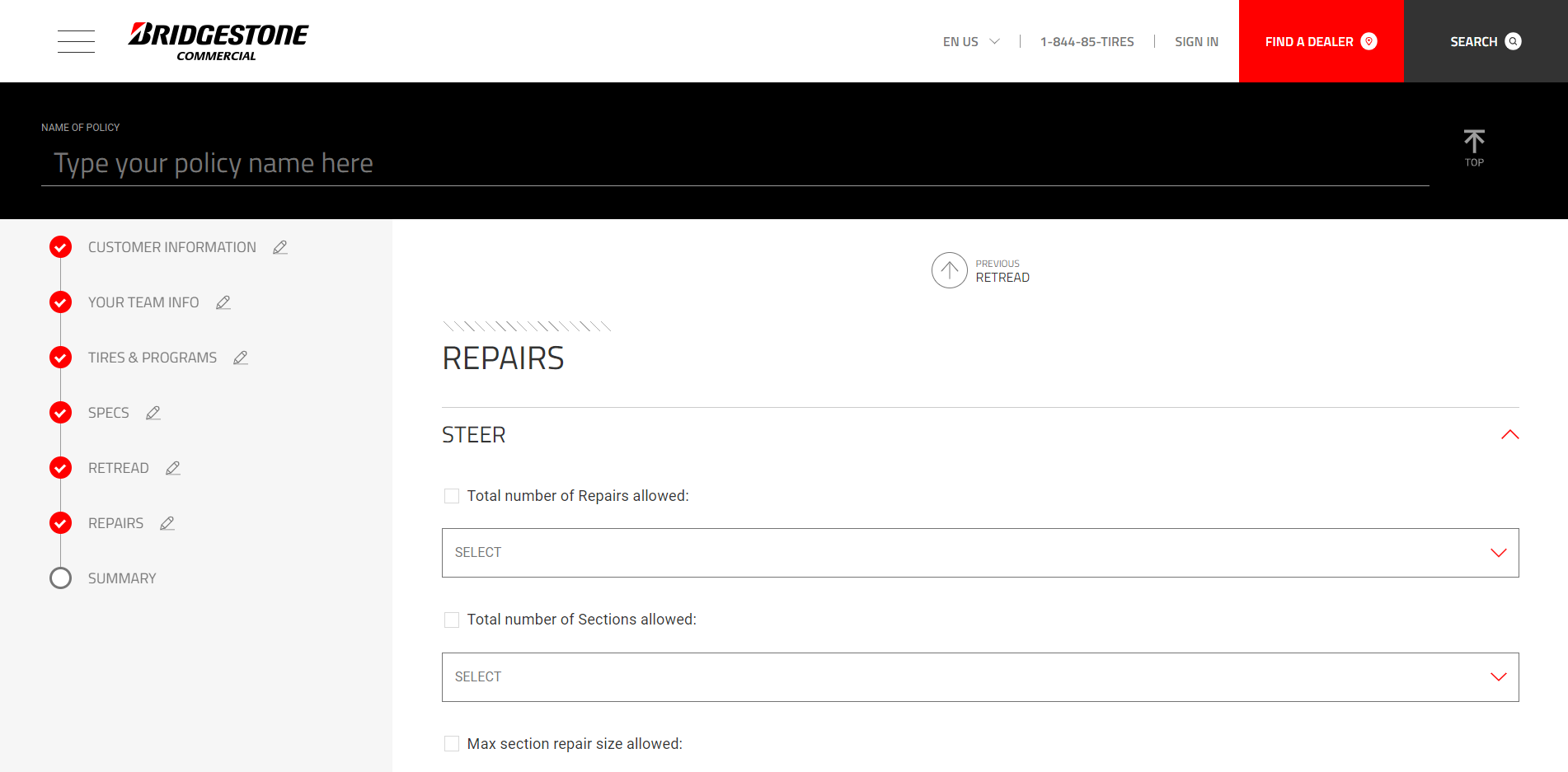 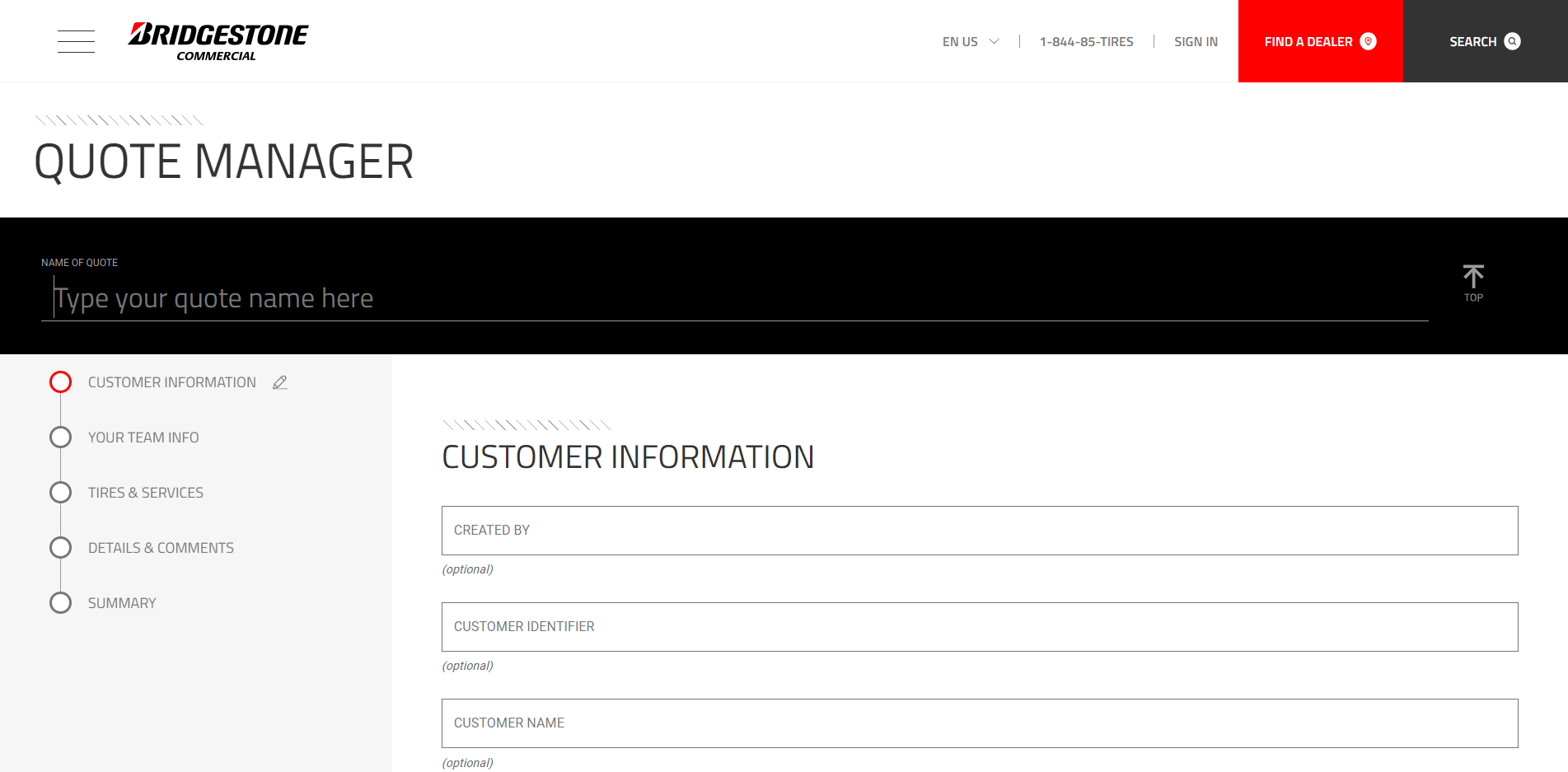 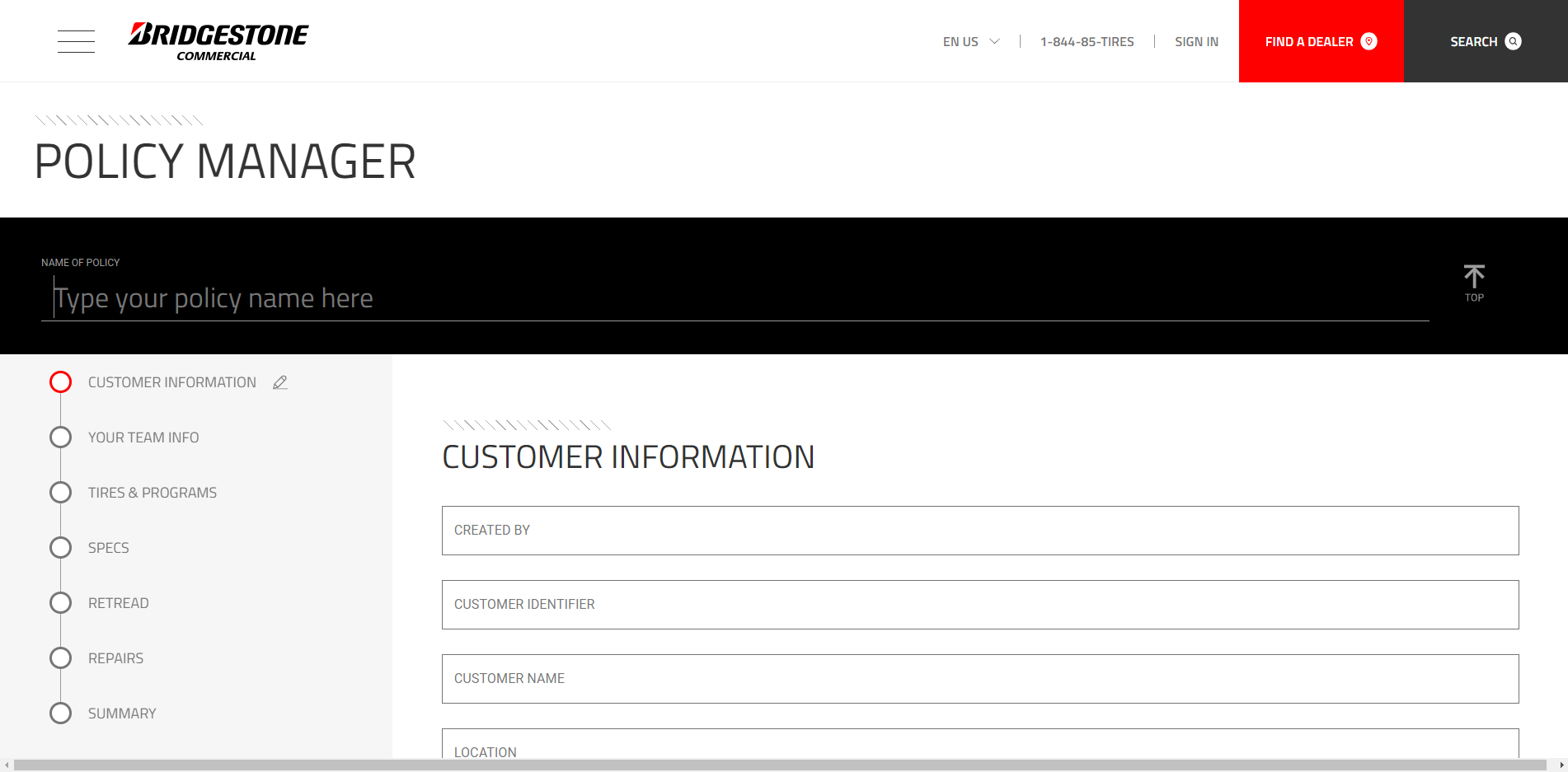 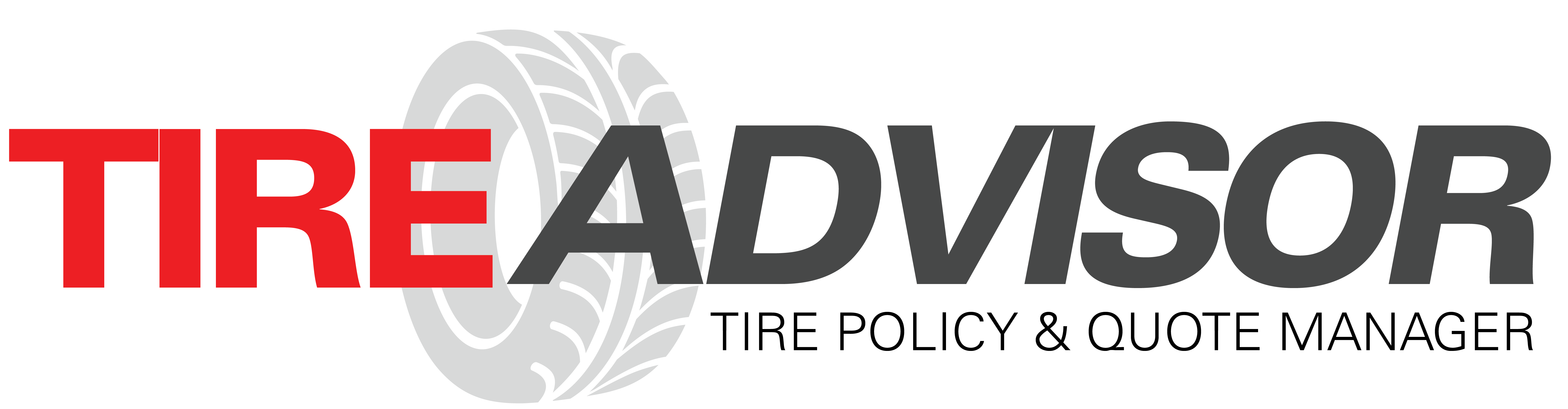 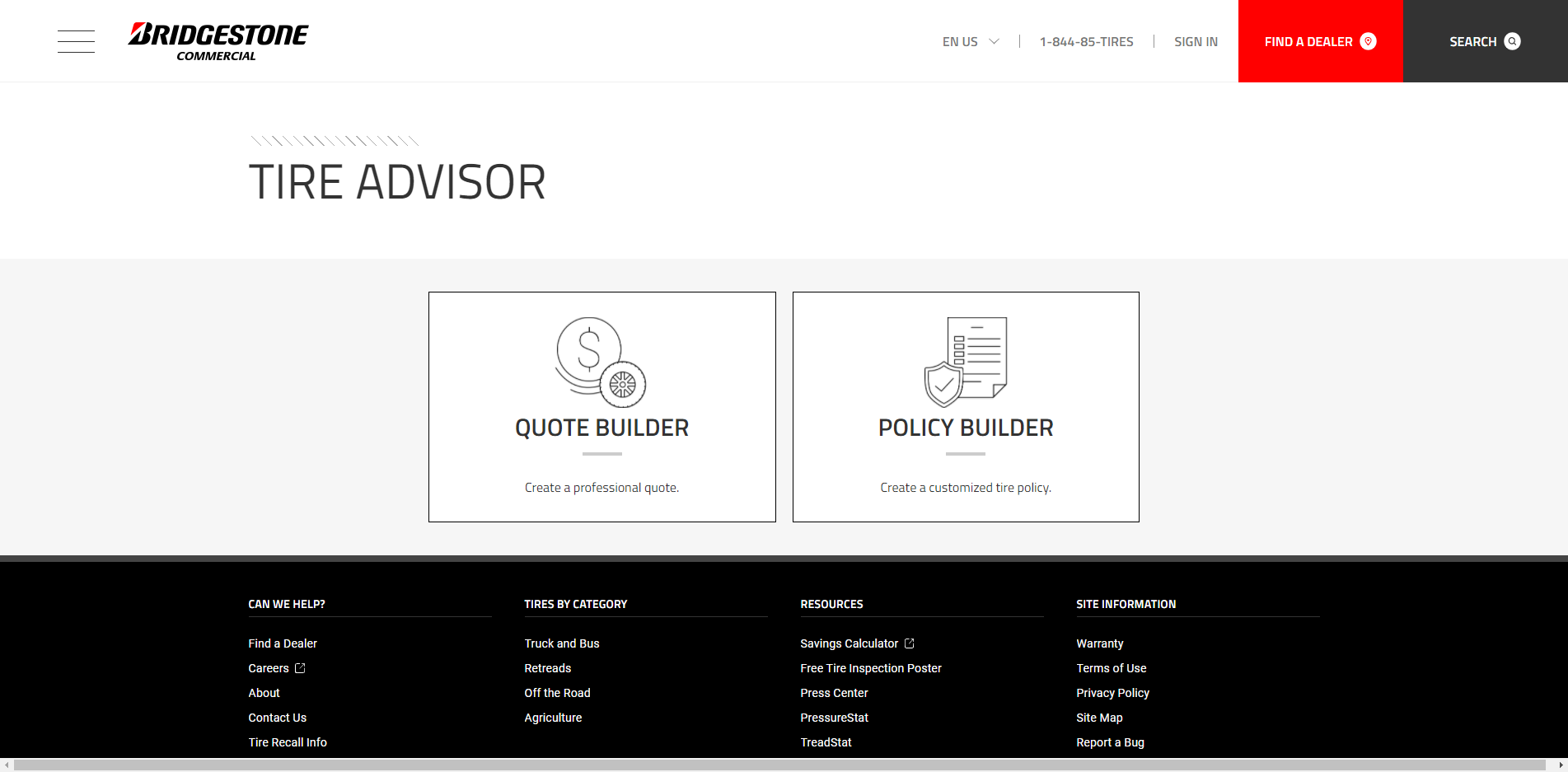 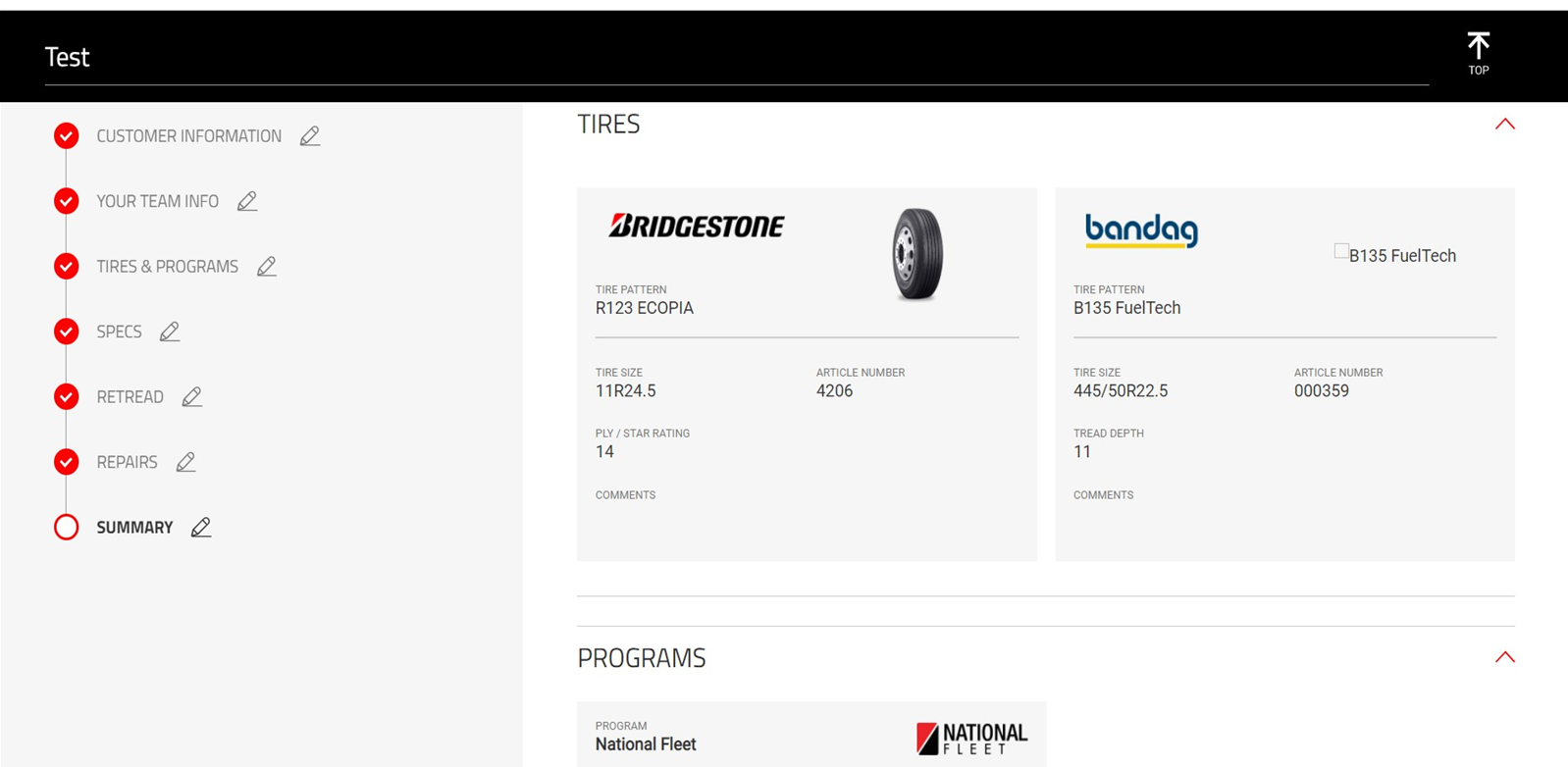 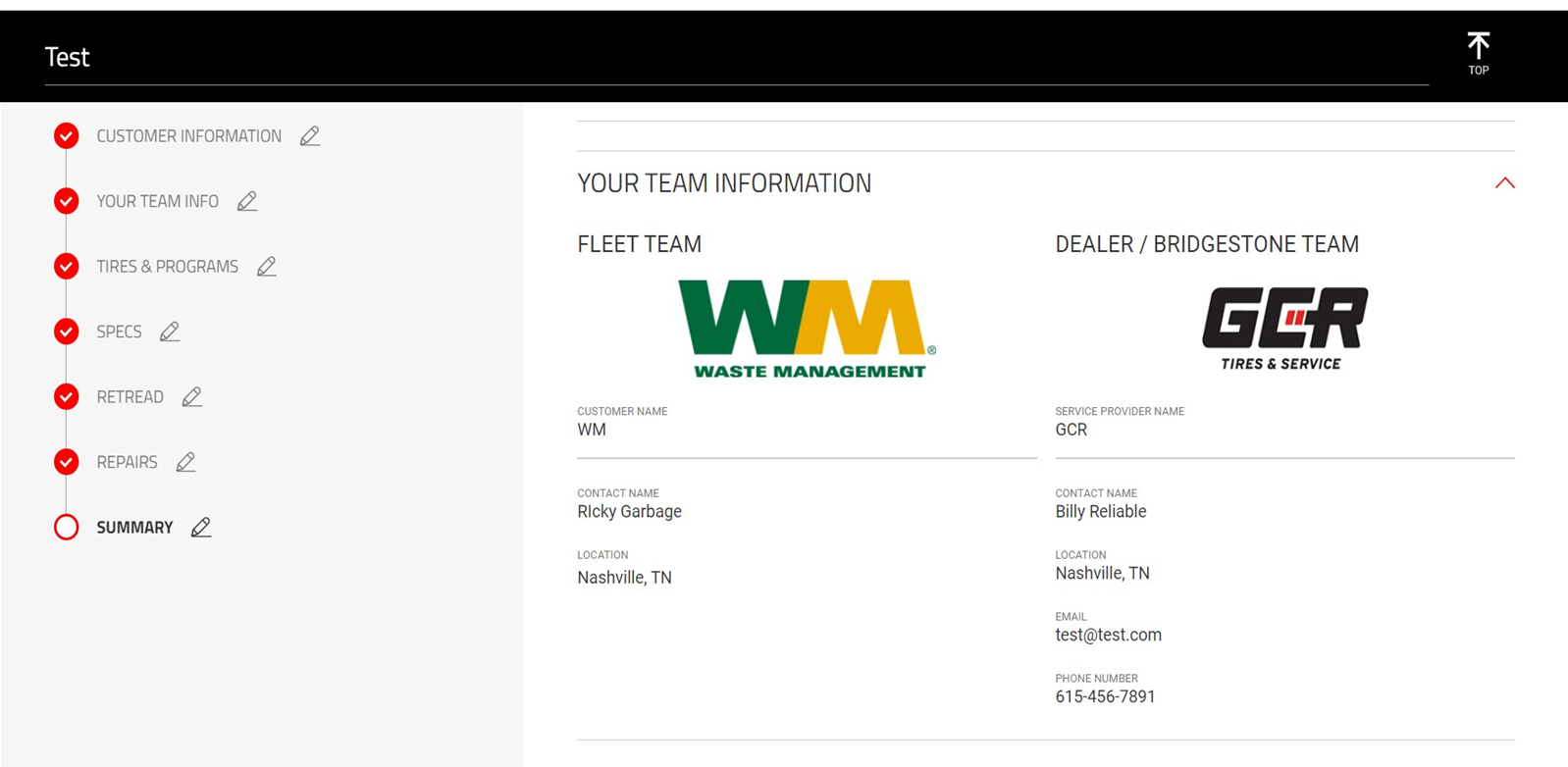 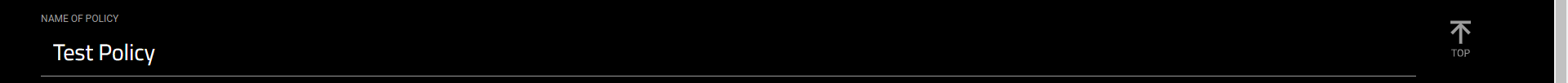 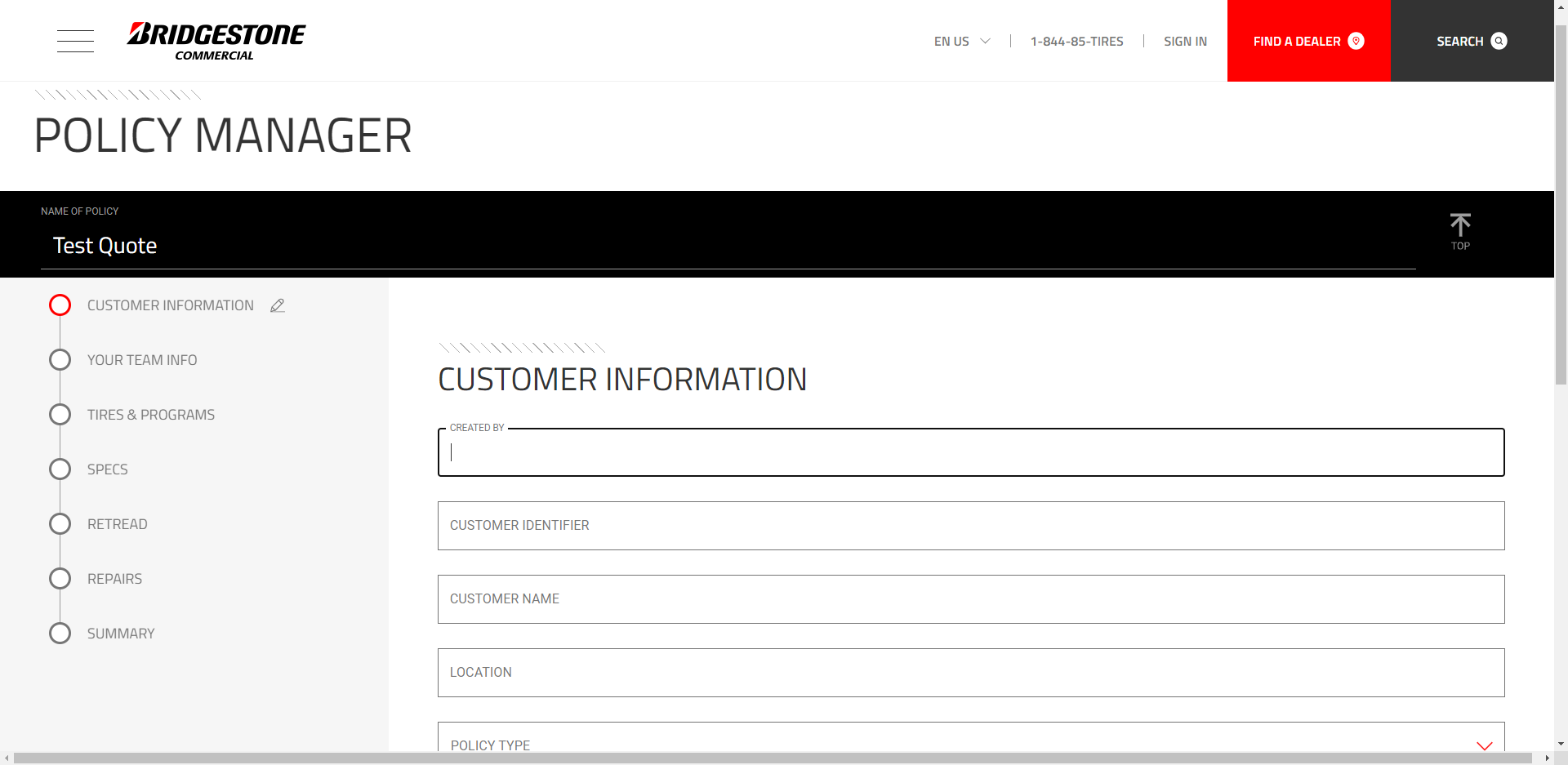 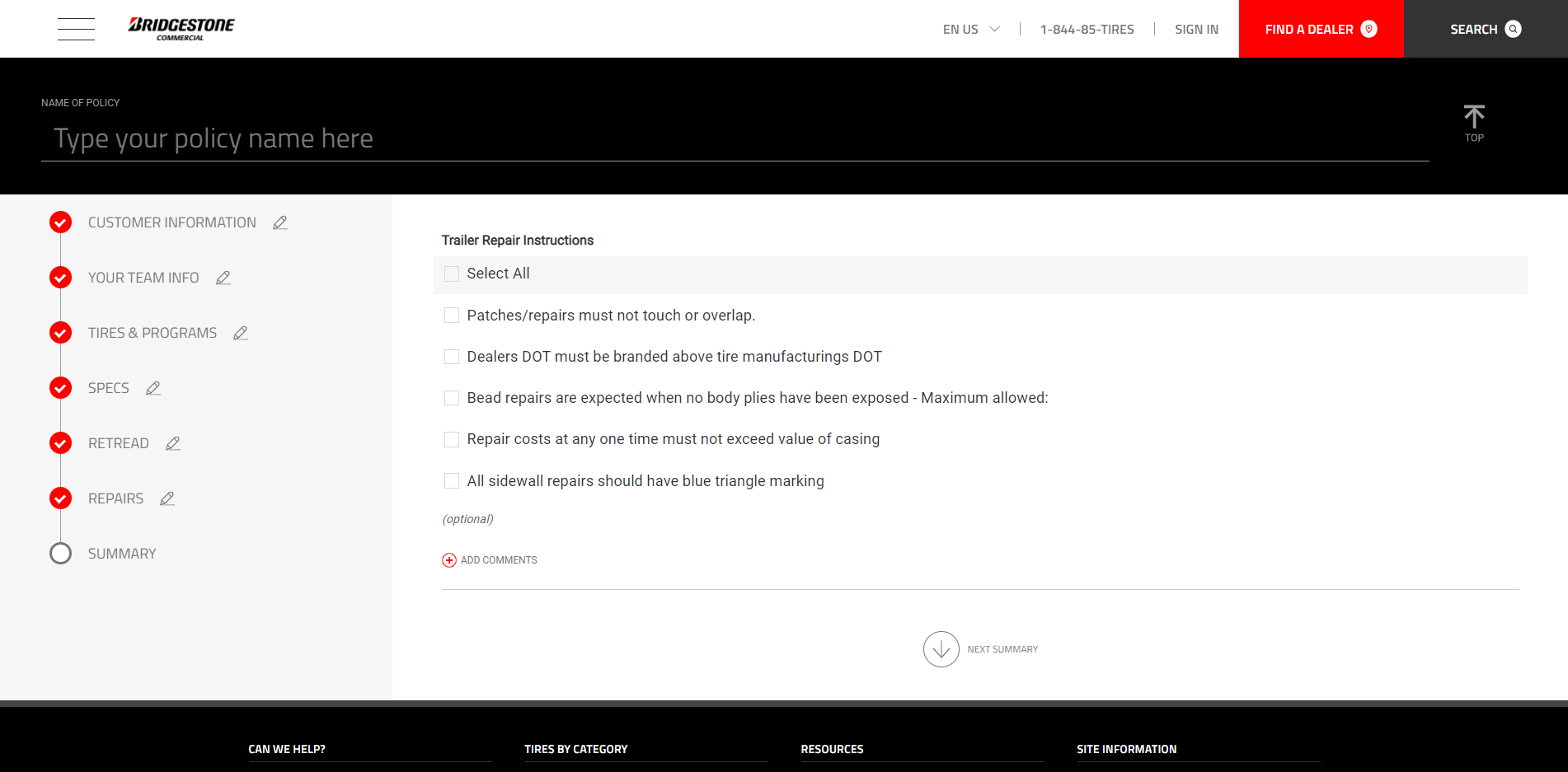 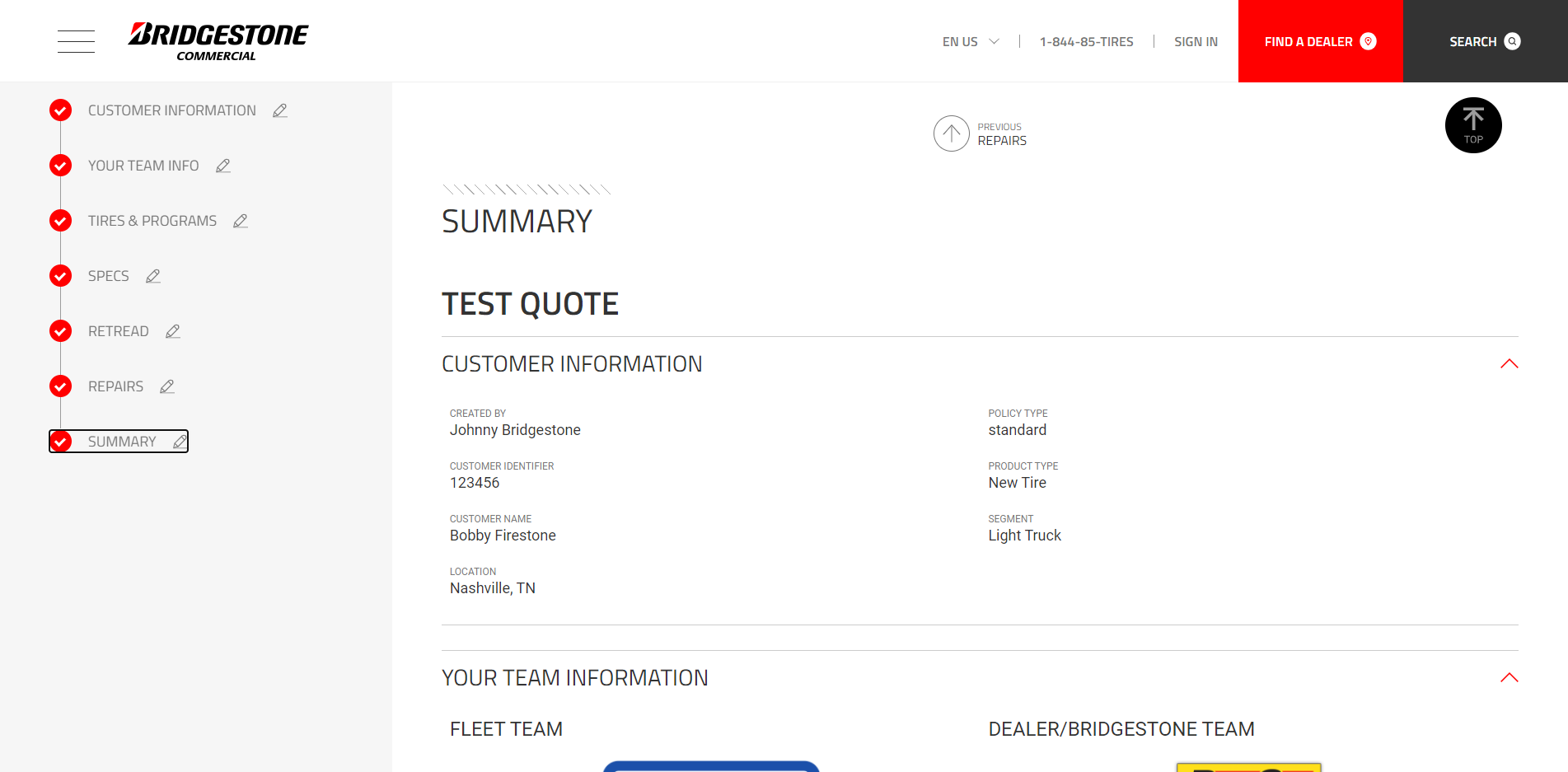 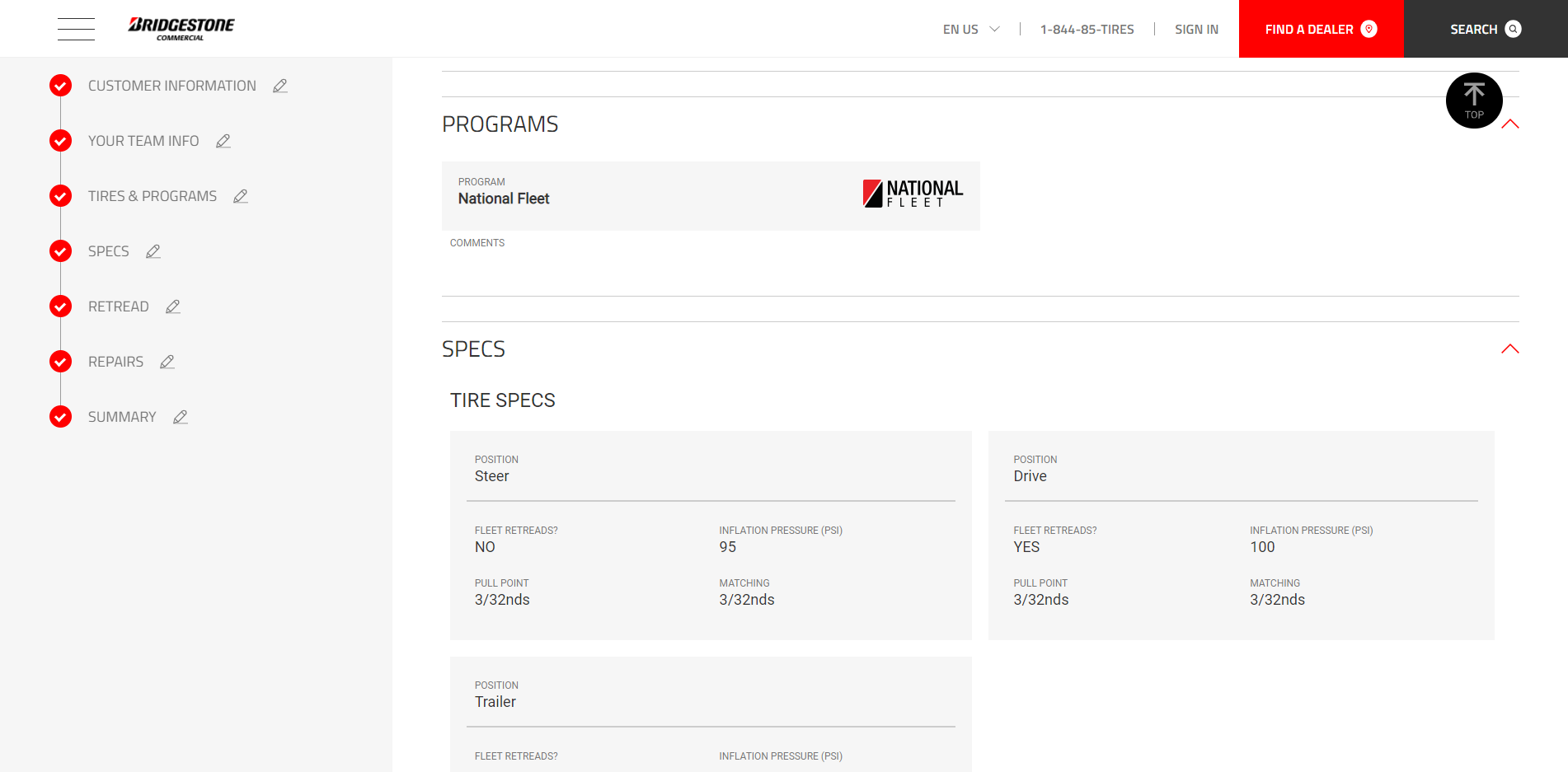 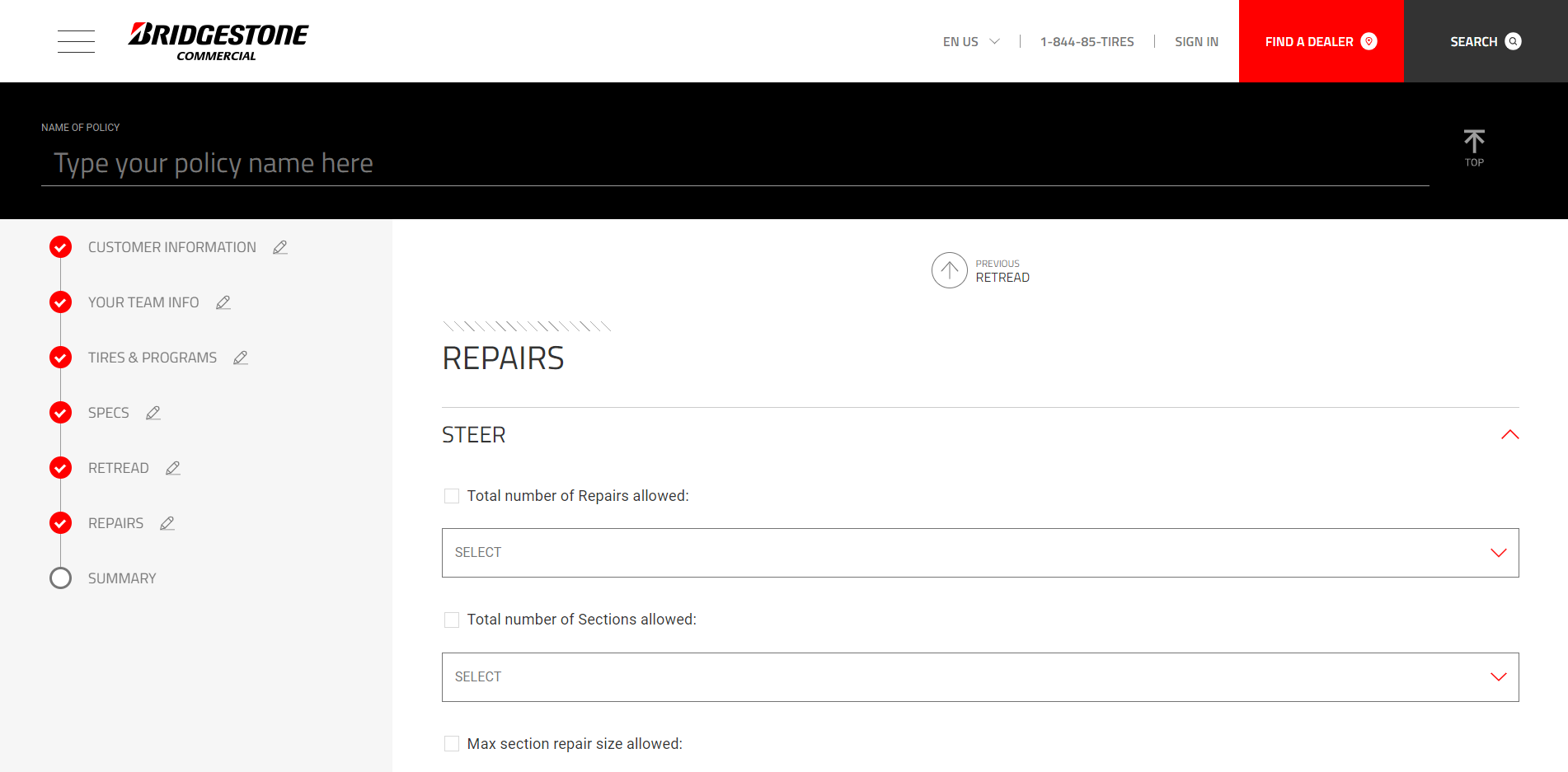 This is followed by Tires,  Programs, and Specs
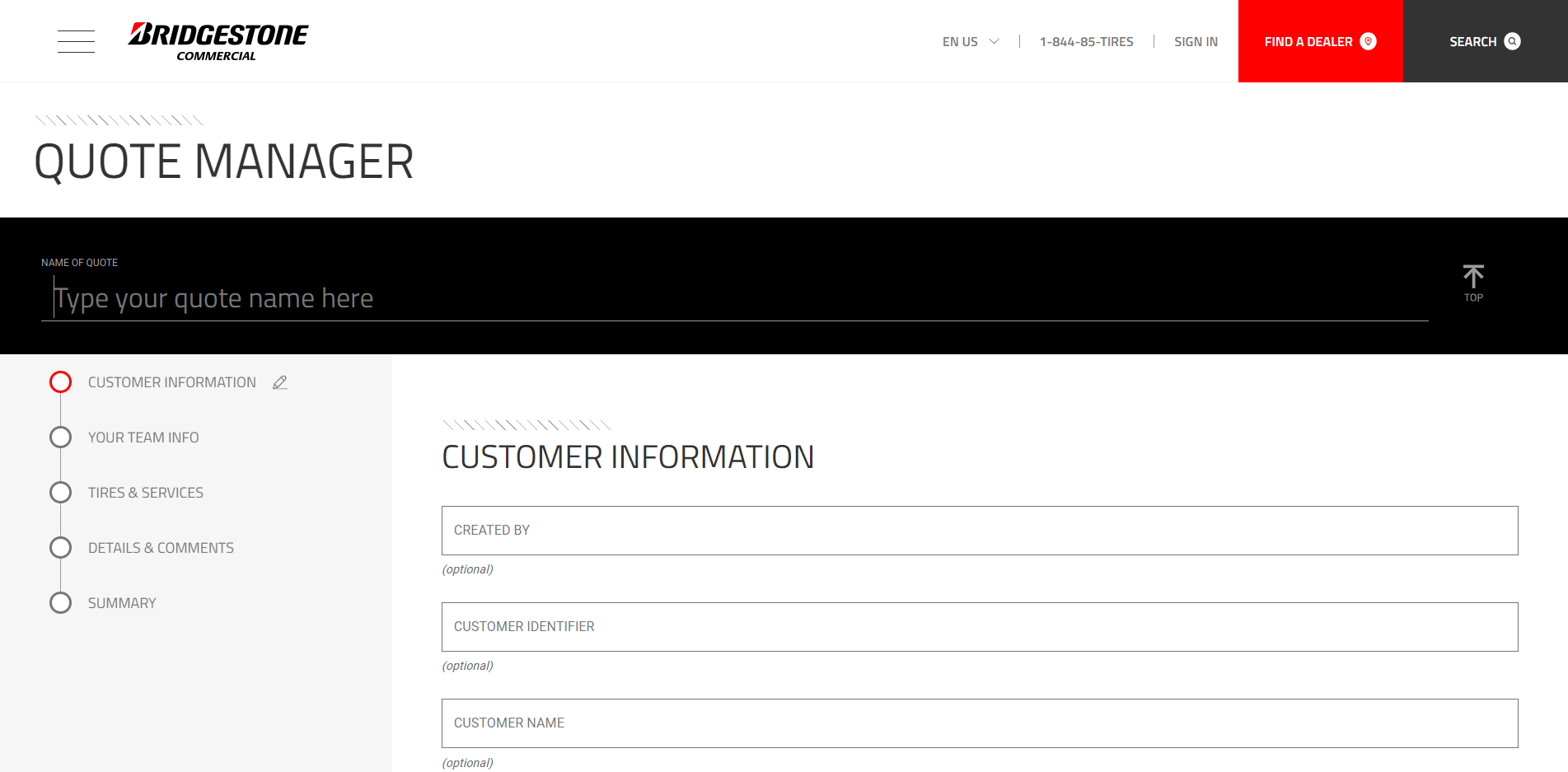 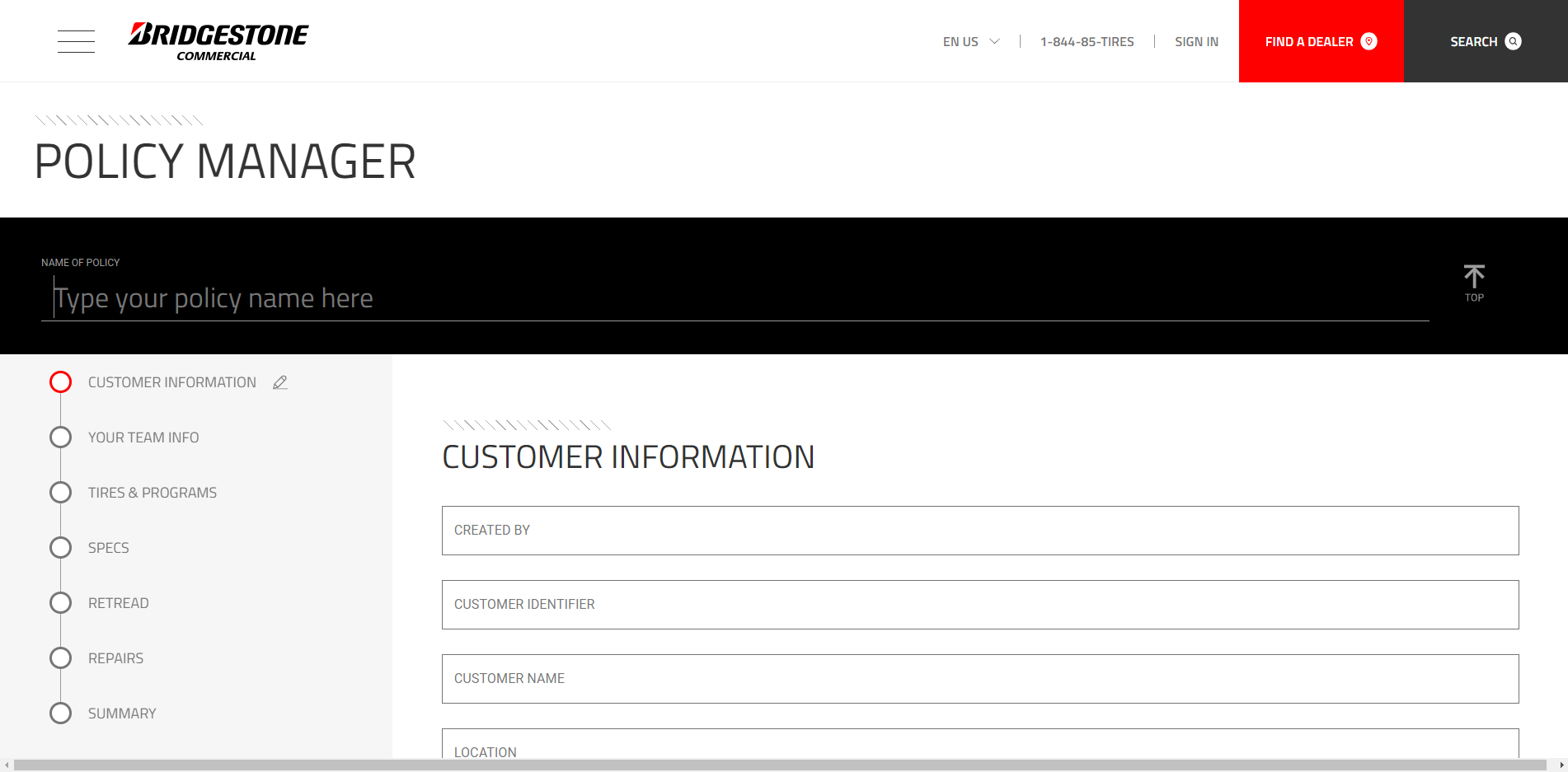 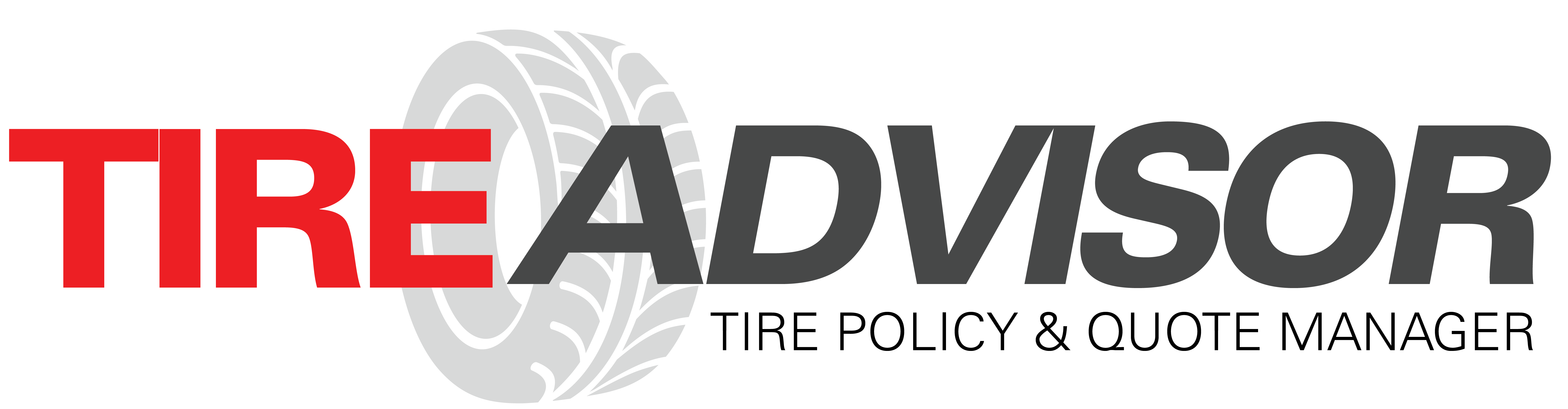 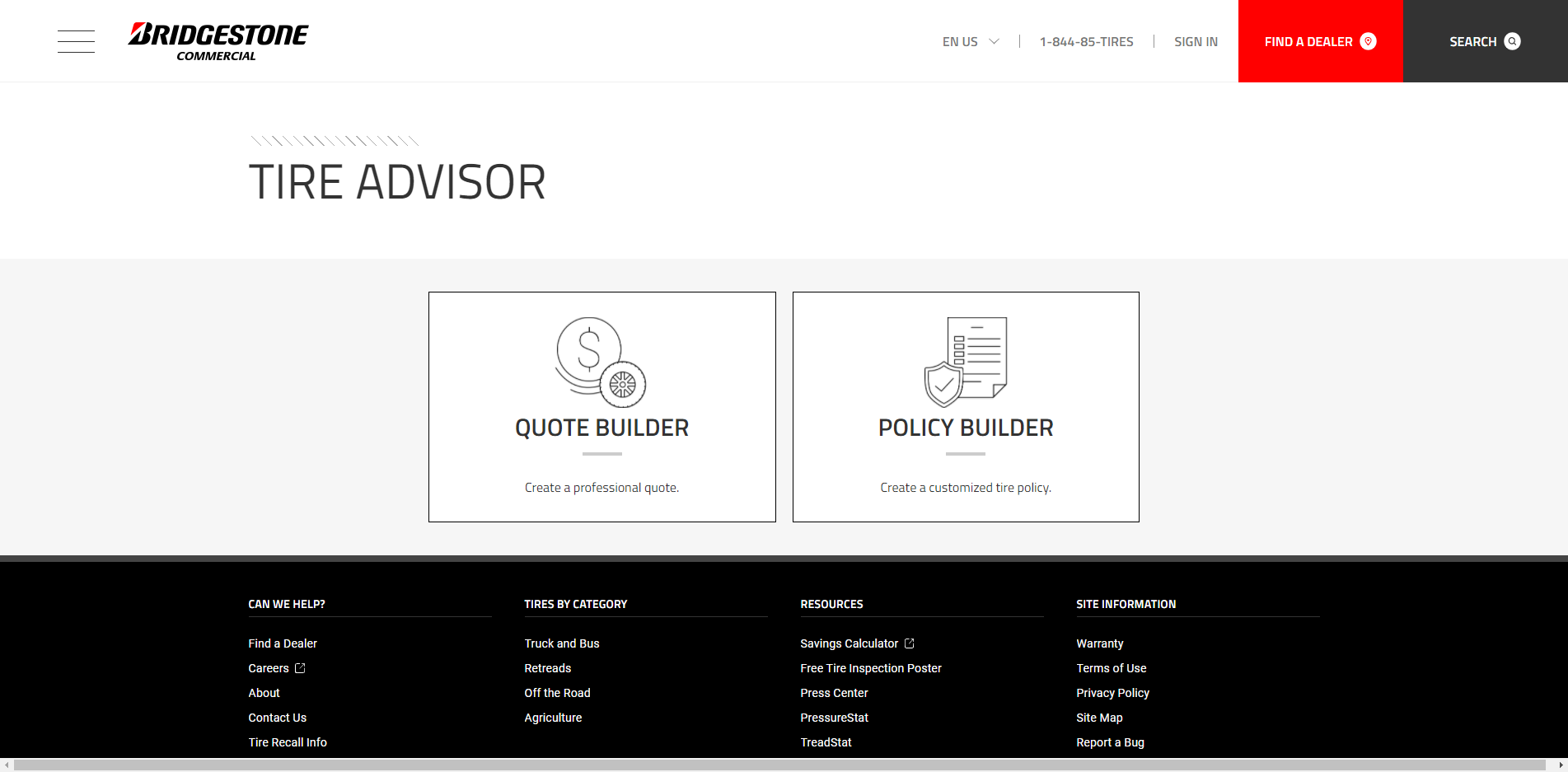 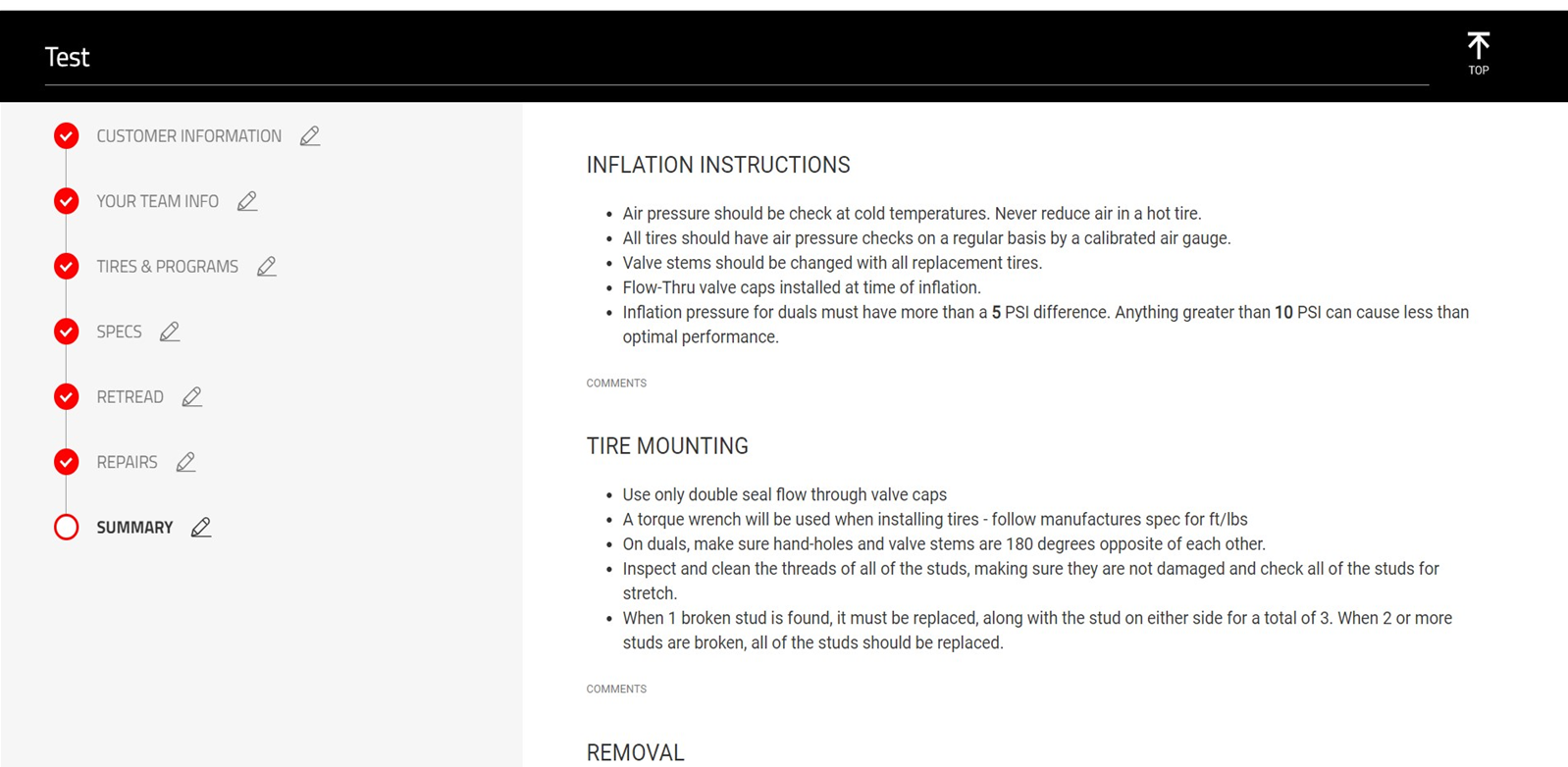 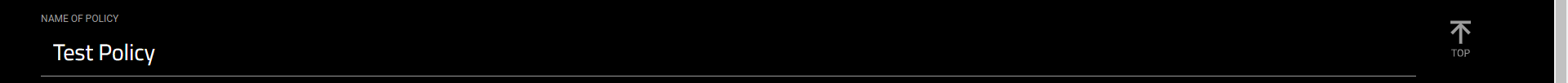 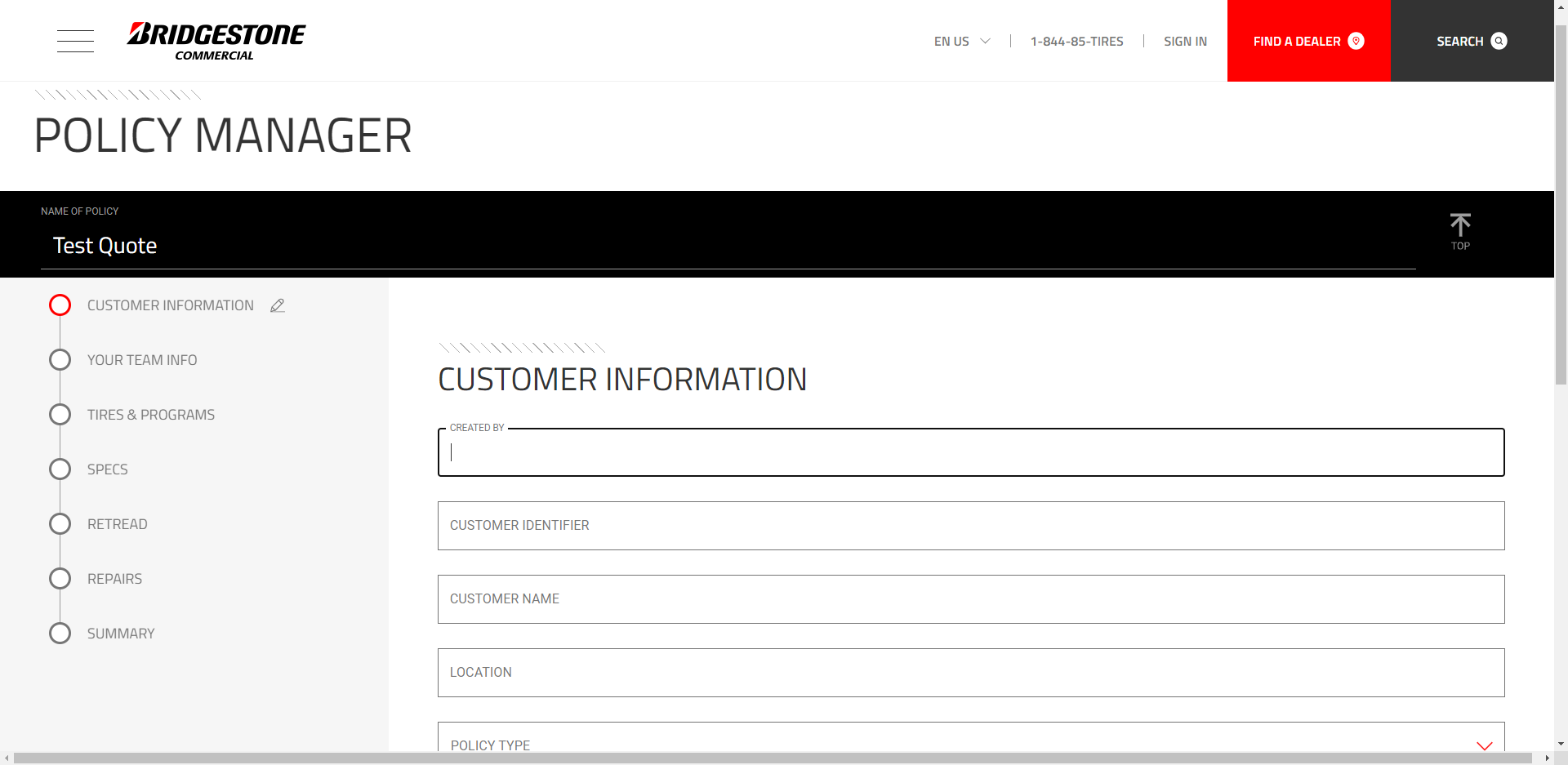 Retread and Repairs will wrap it up,   but as shown, when no information       is entered or selected, the field will     be blank. If a section needs to be  reviewed and information added/edited, click on the section     on the left and proceed      accordingly. This page can always     be accessed by clicking on     Summary.
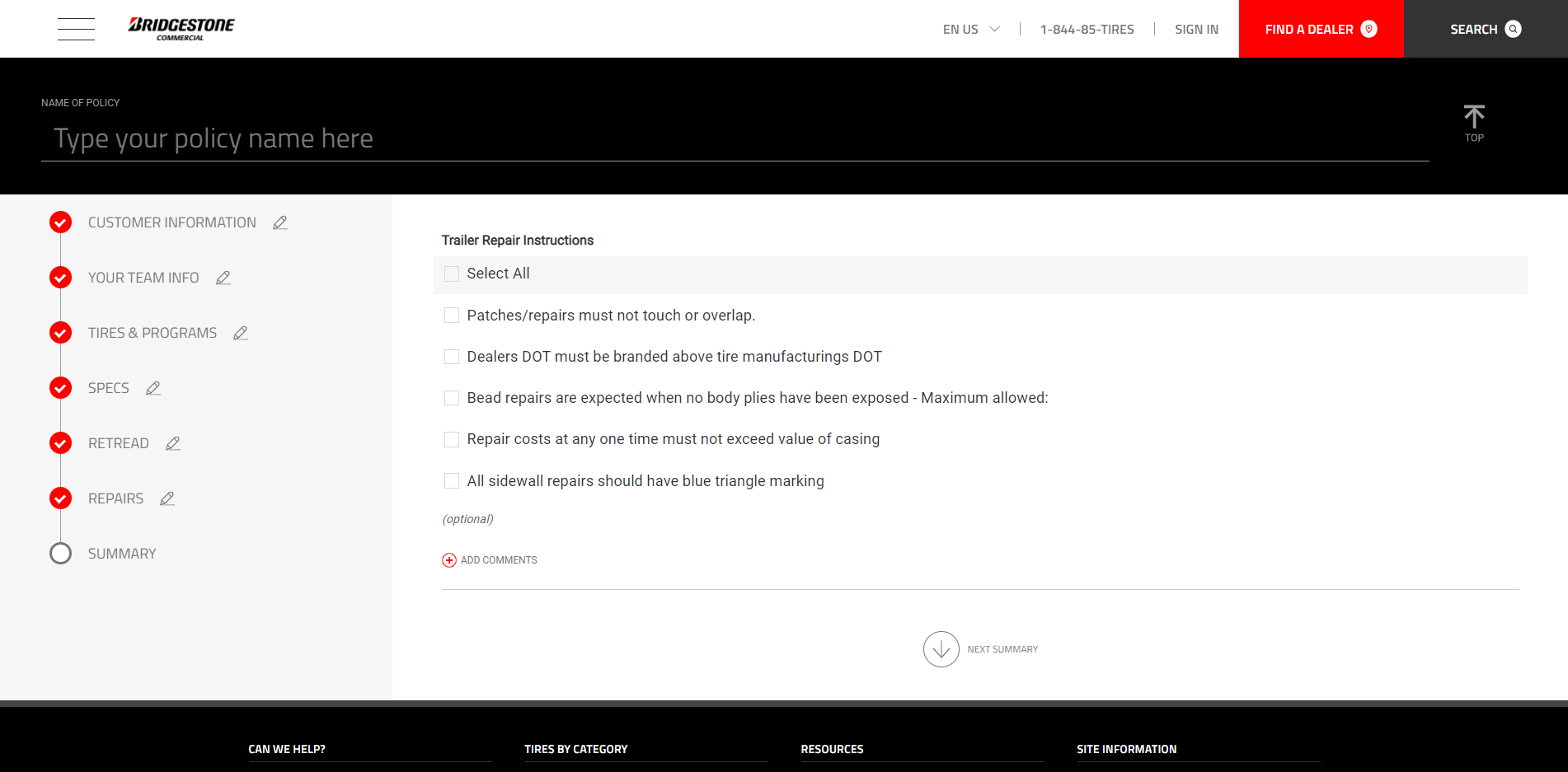 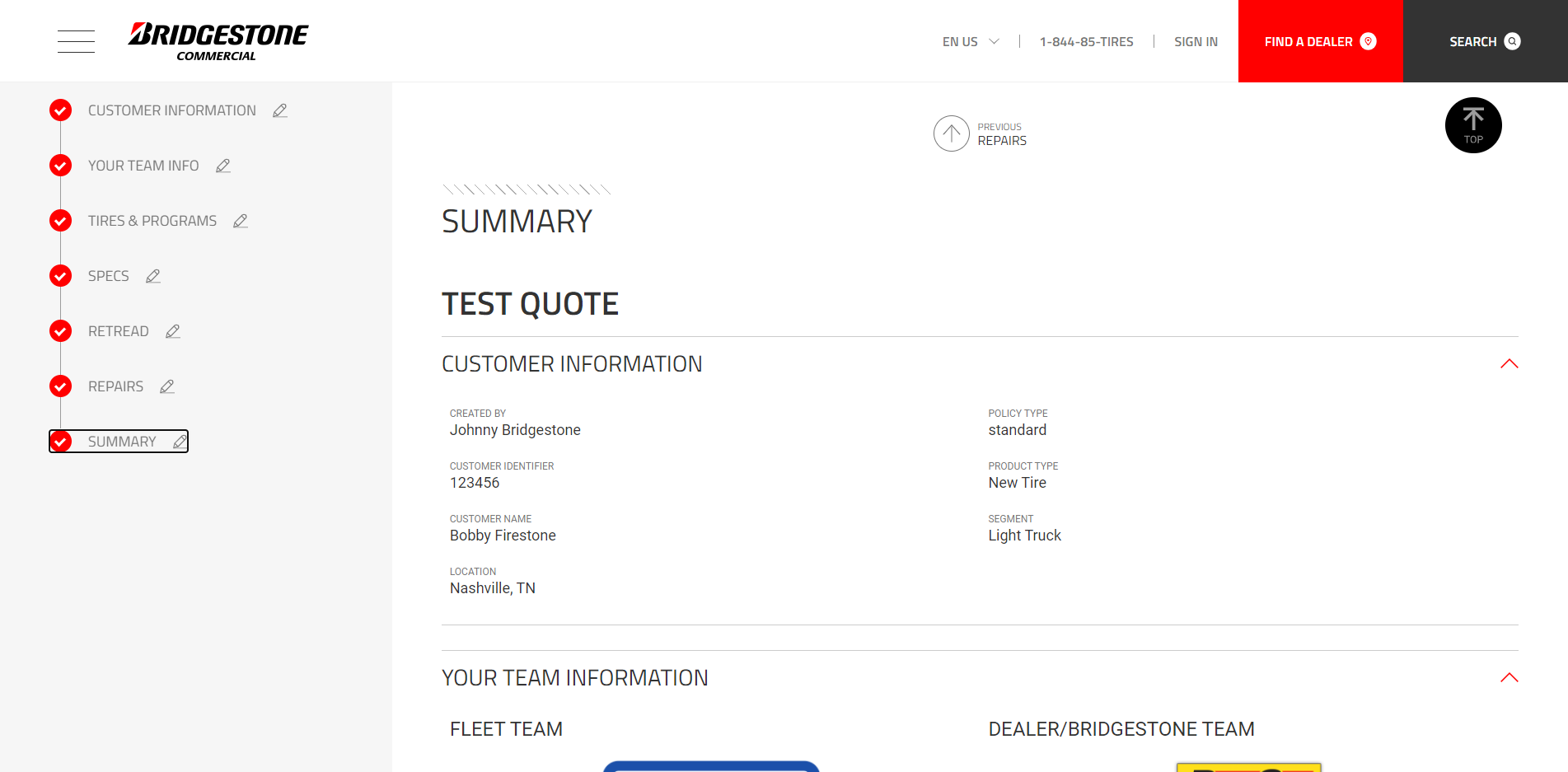 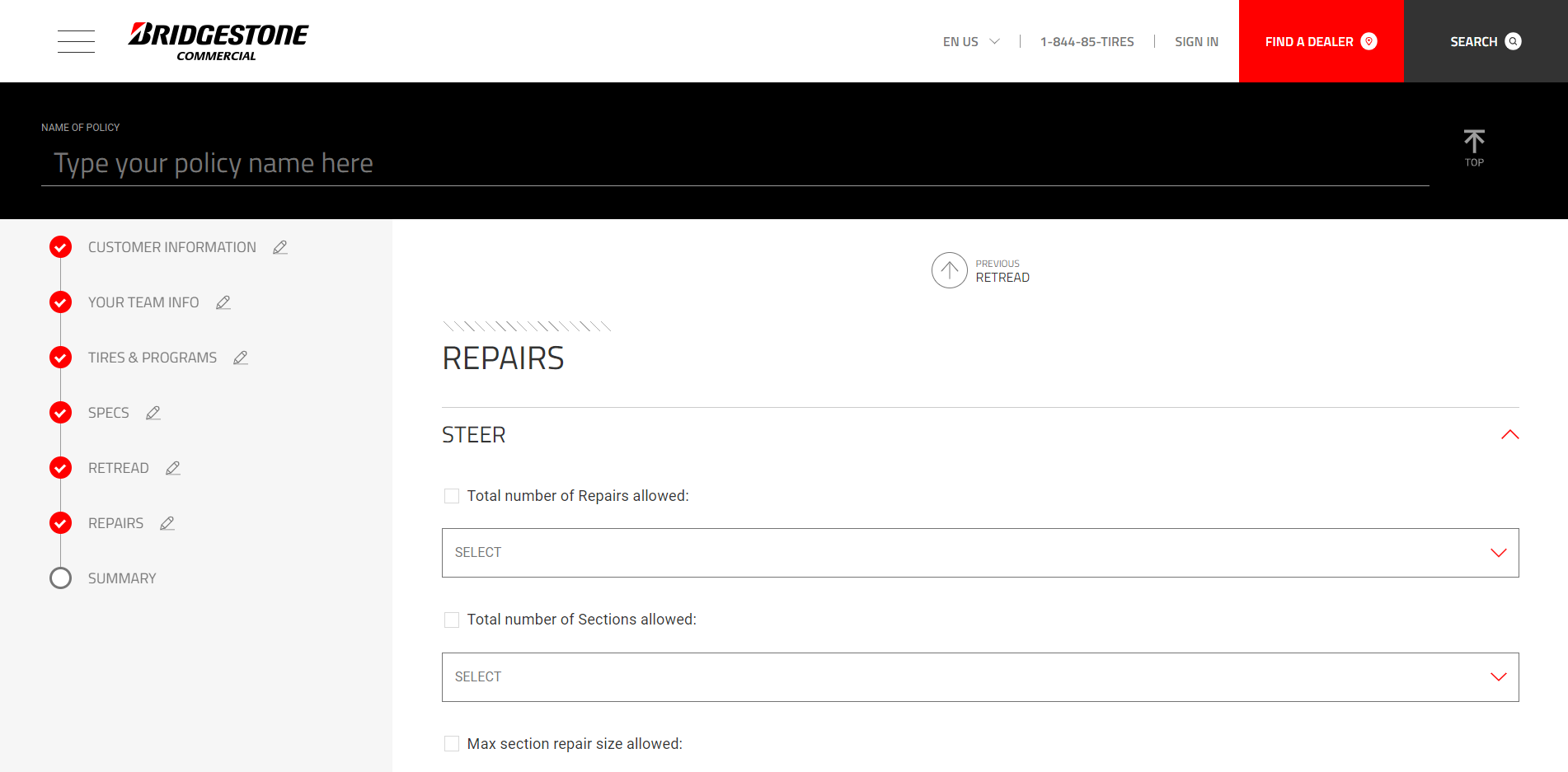 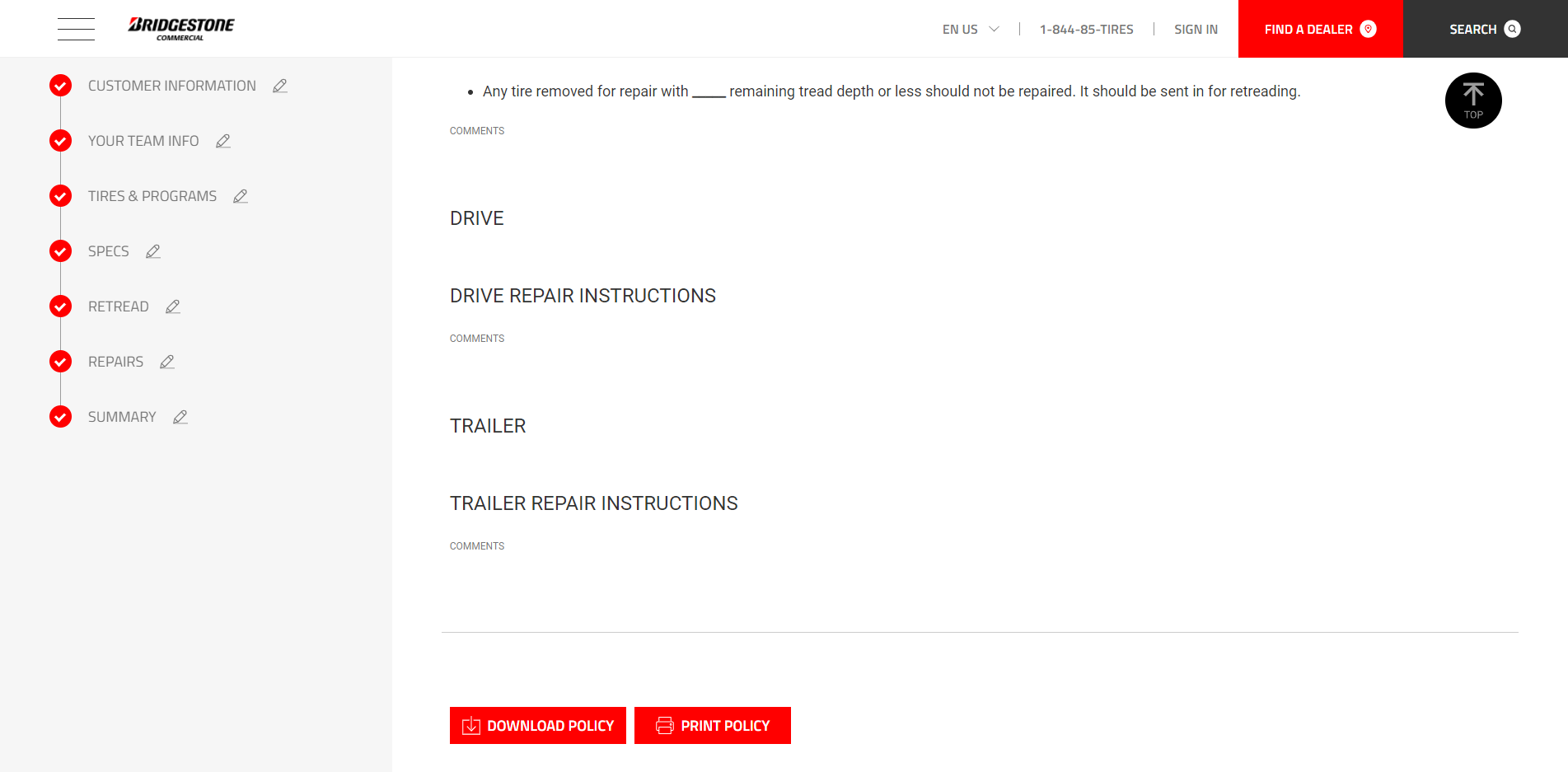 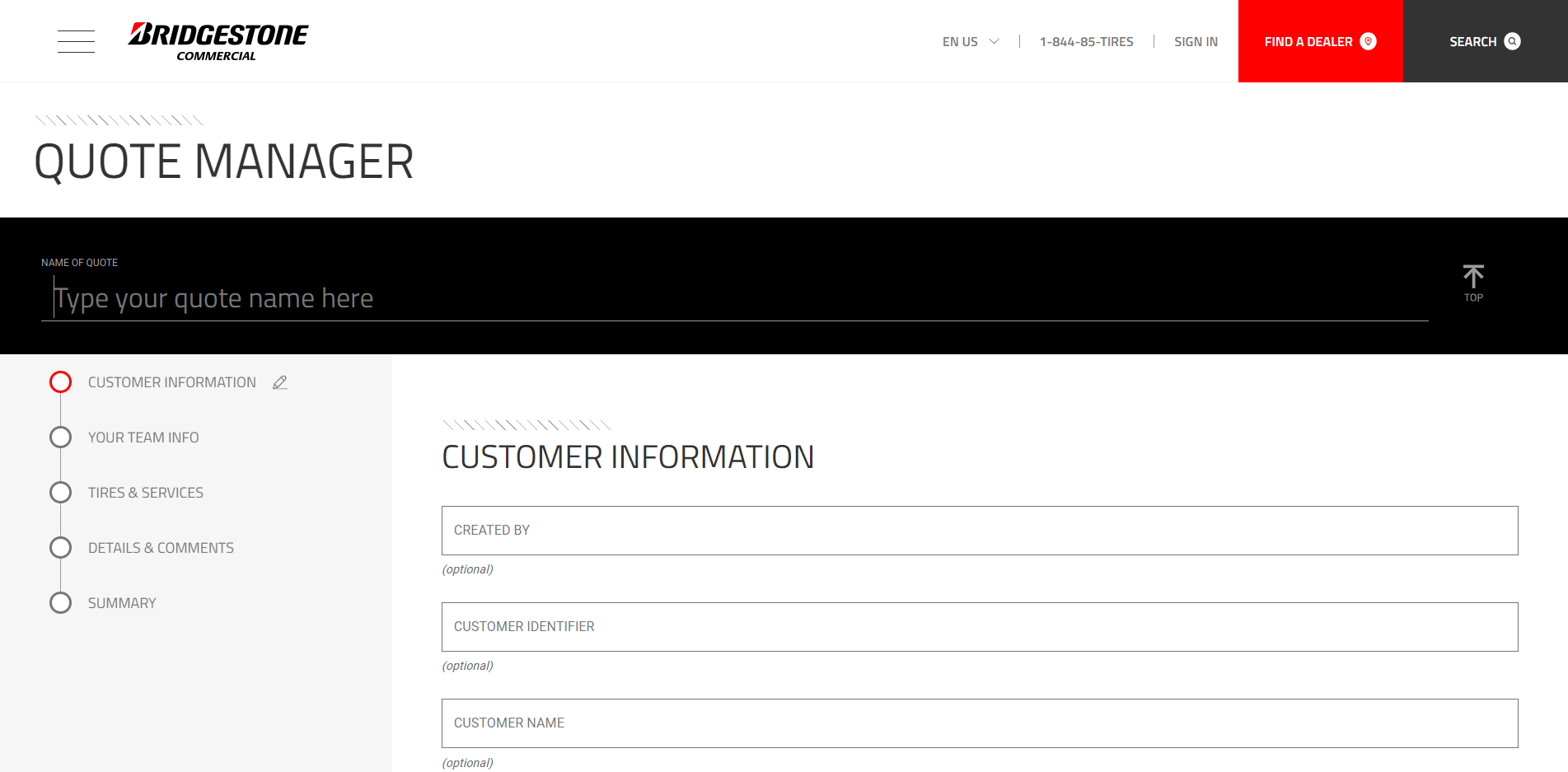 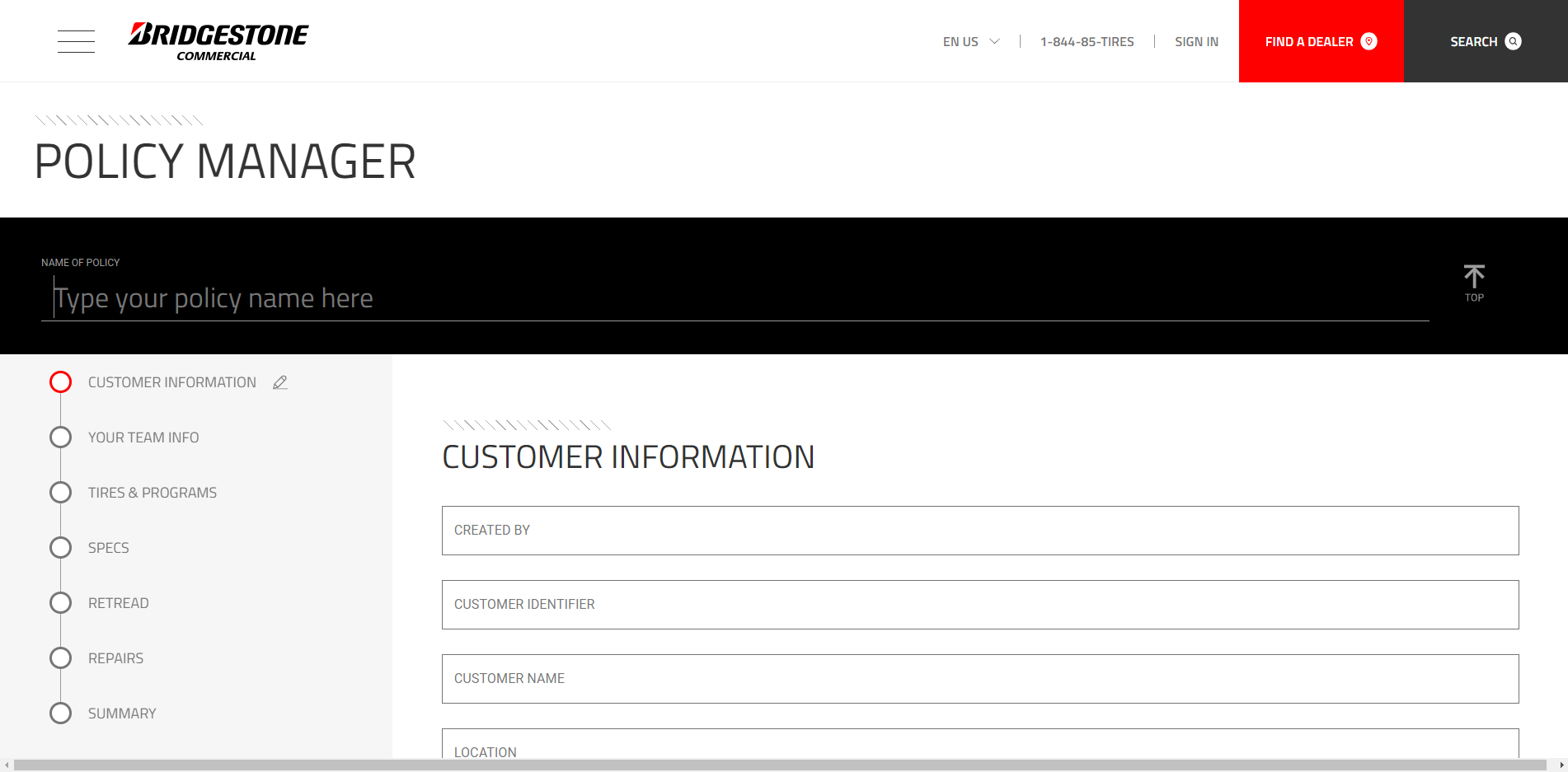 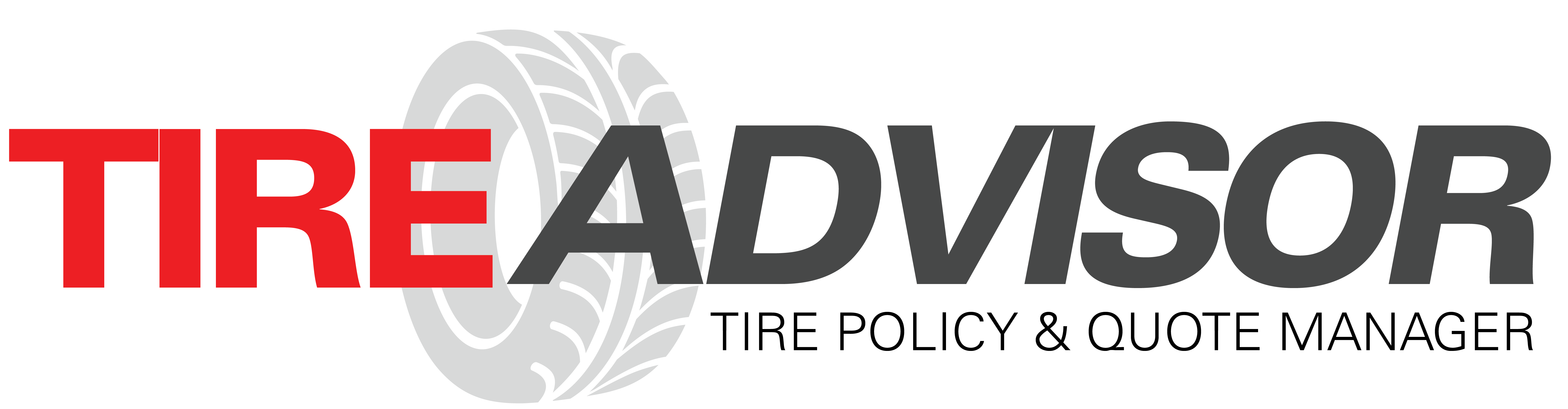 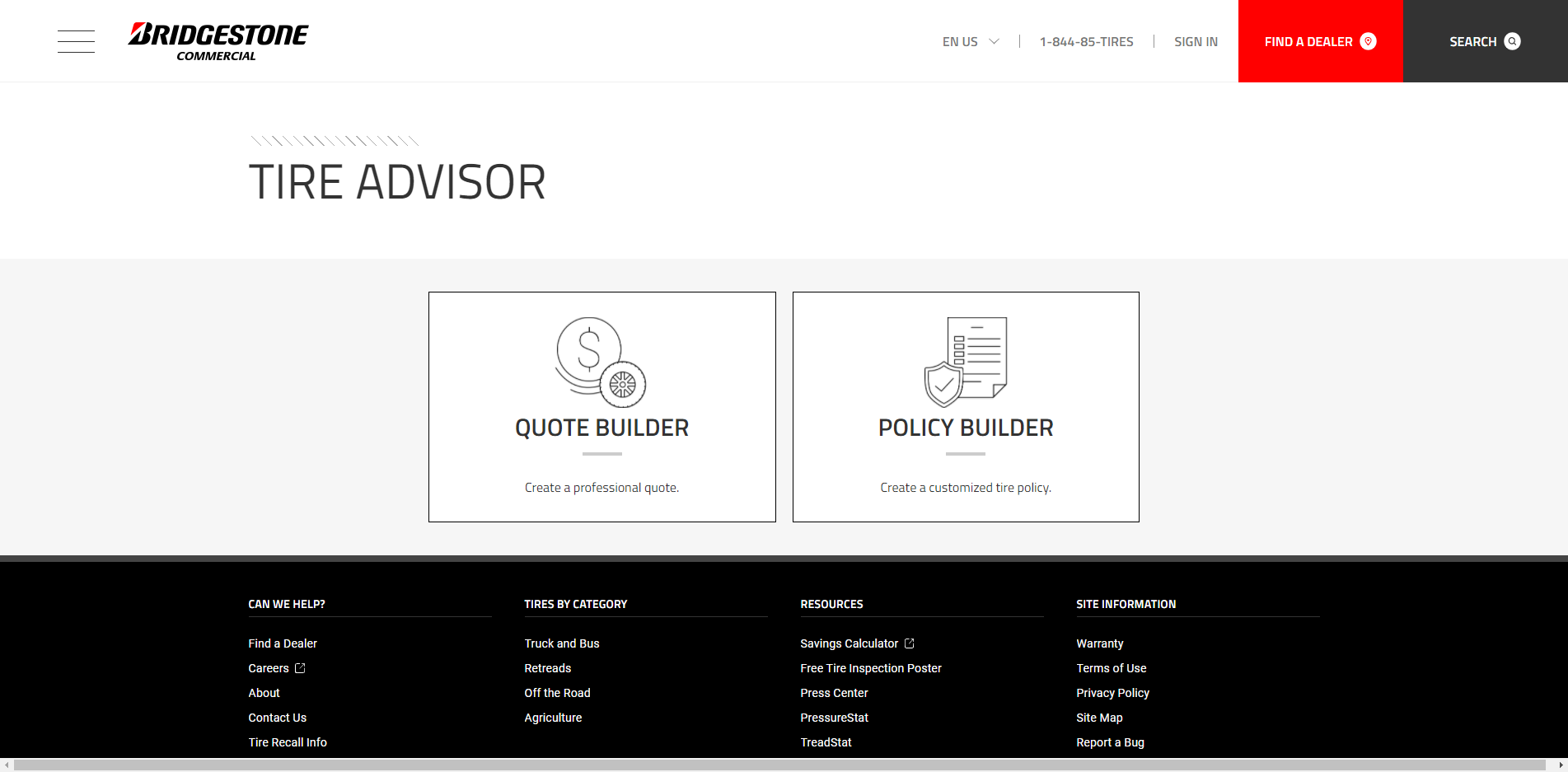 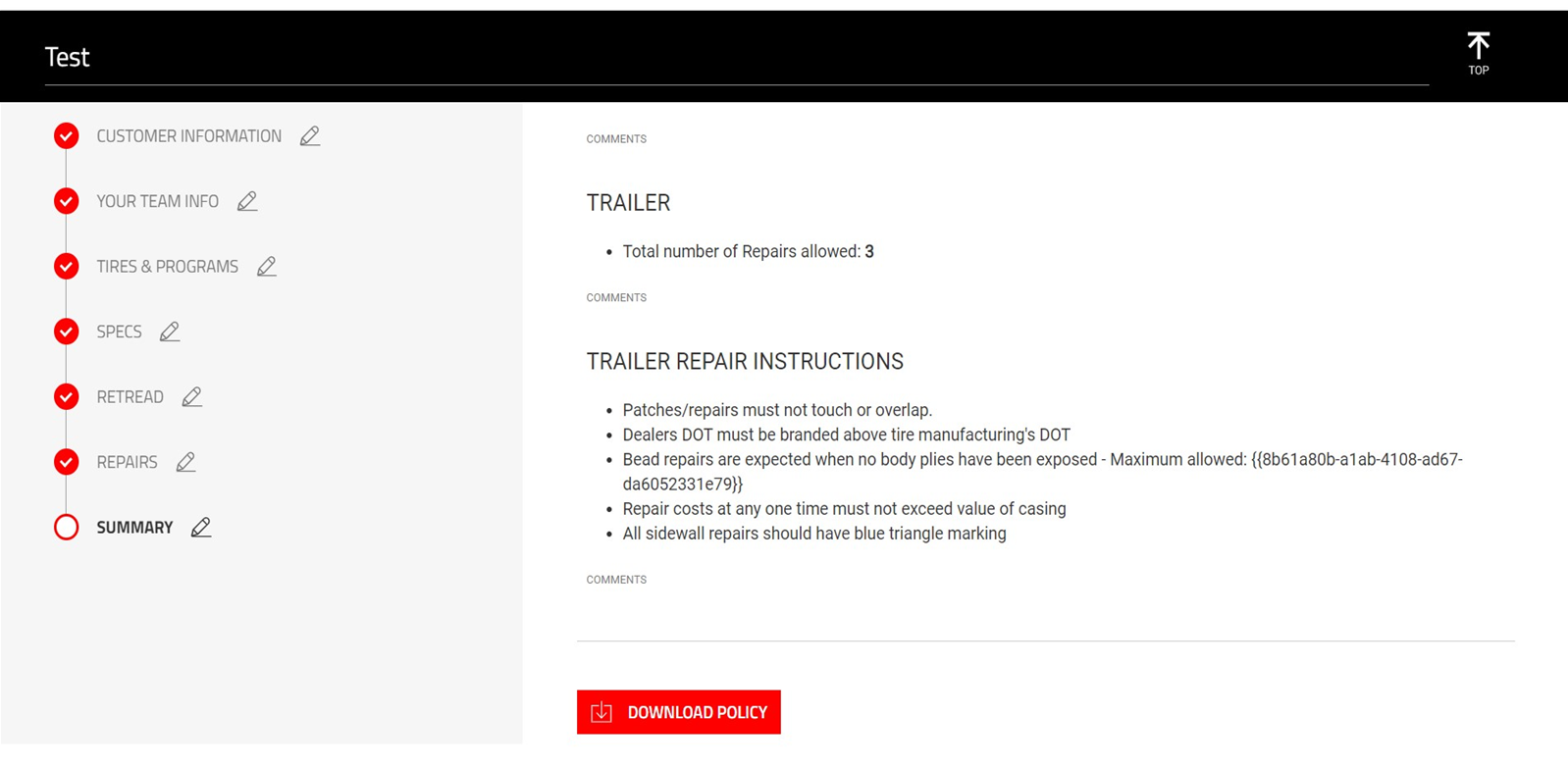 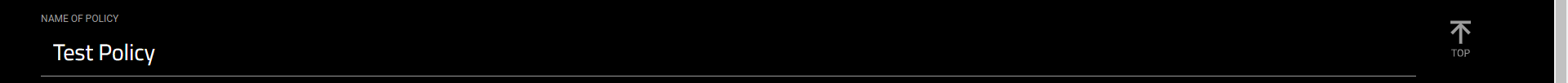 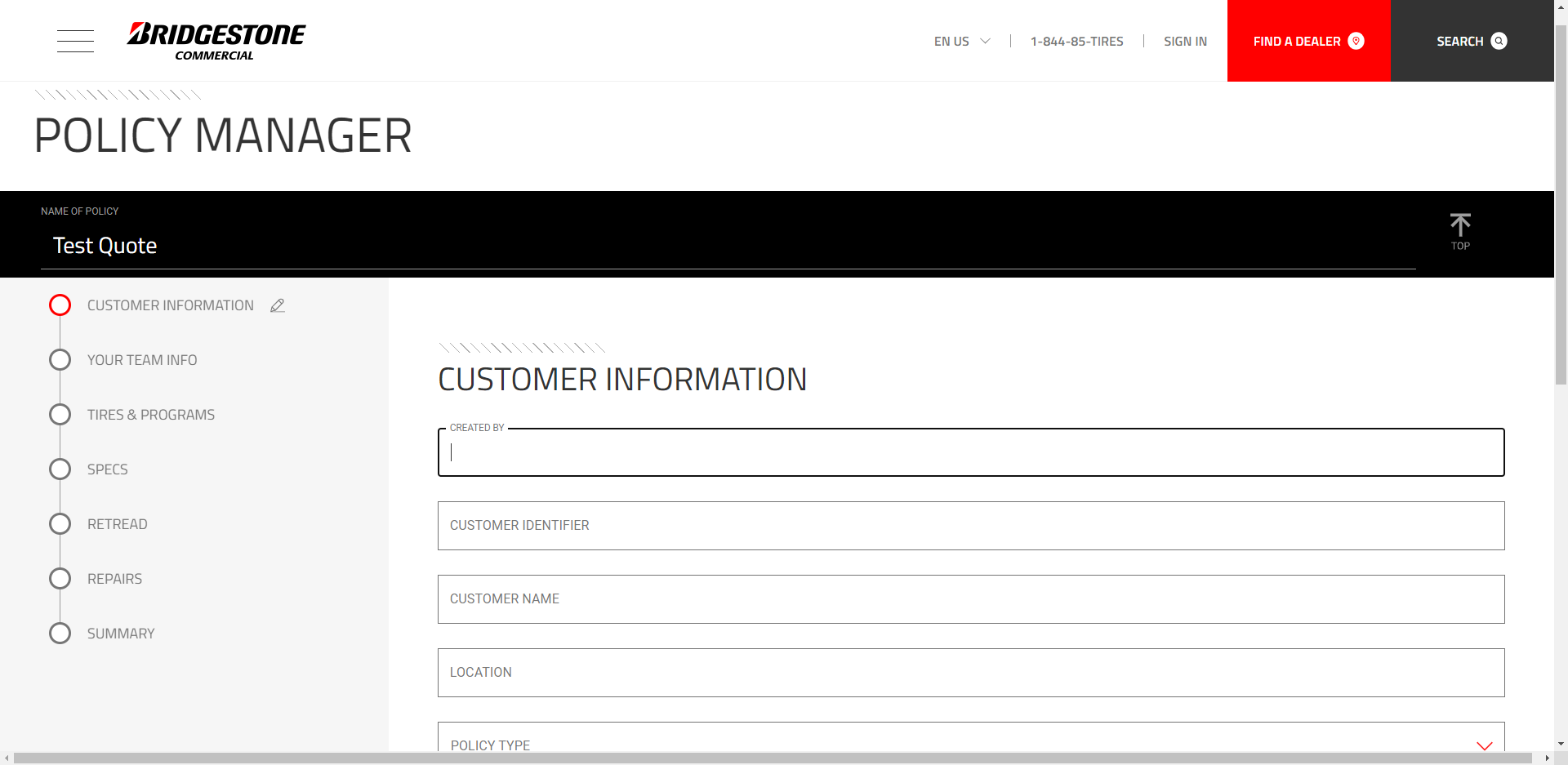 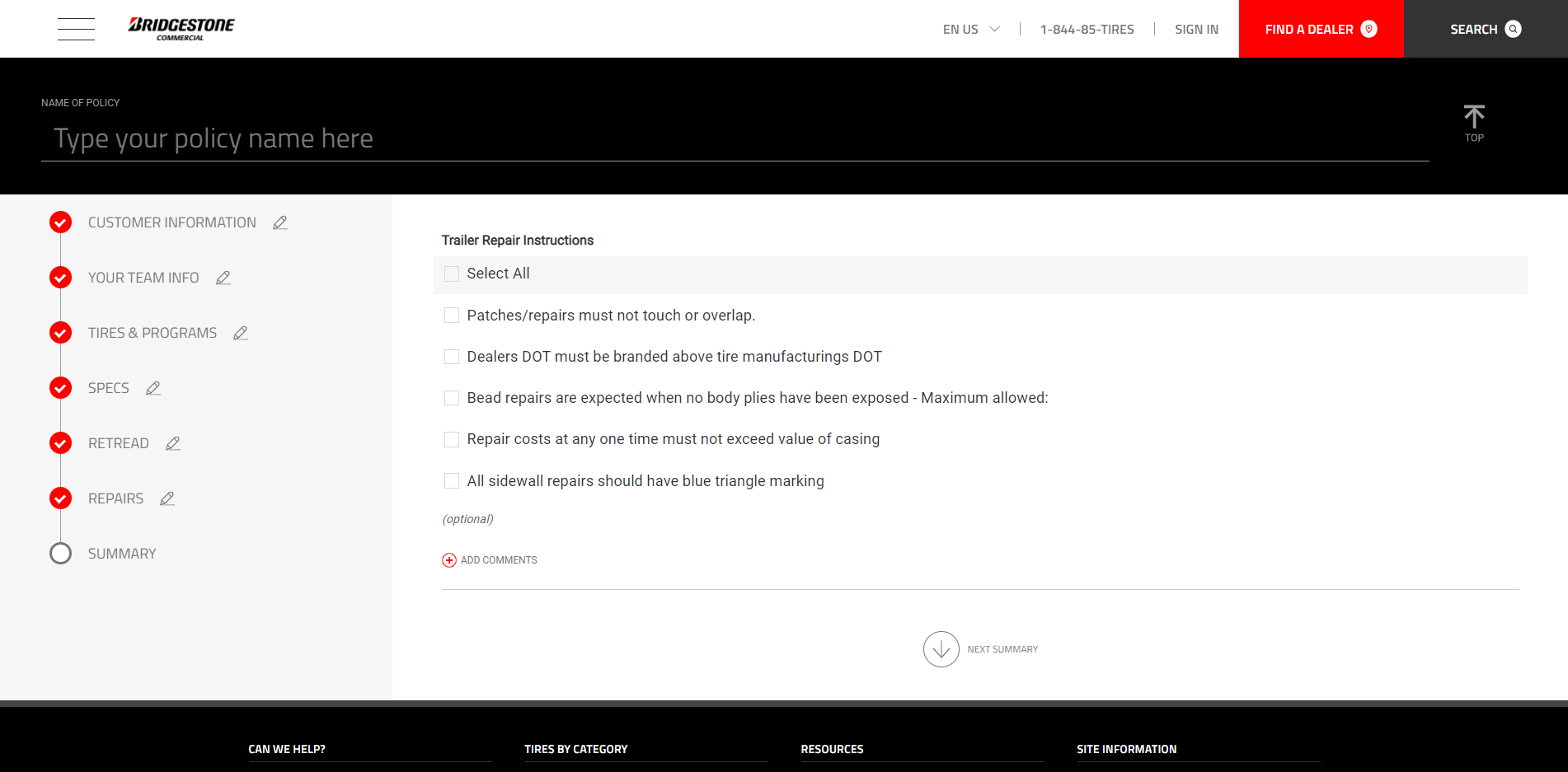 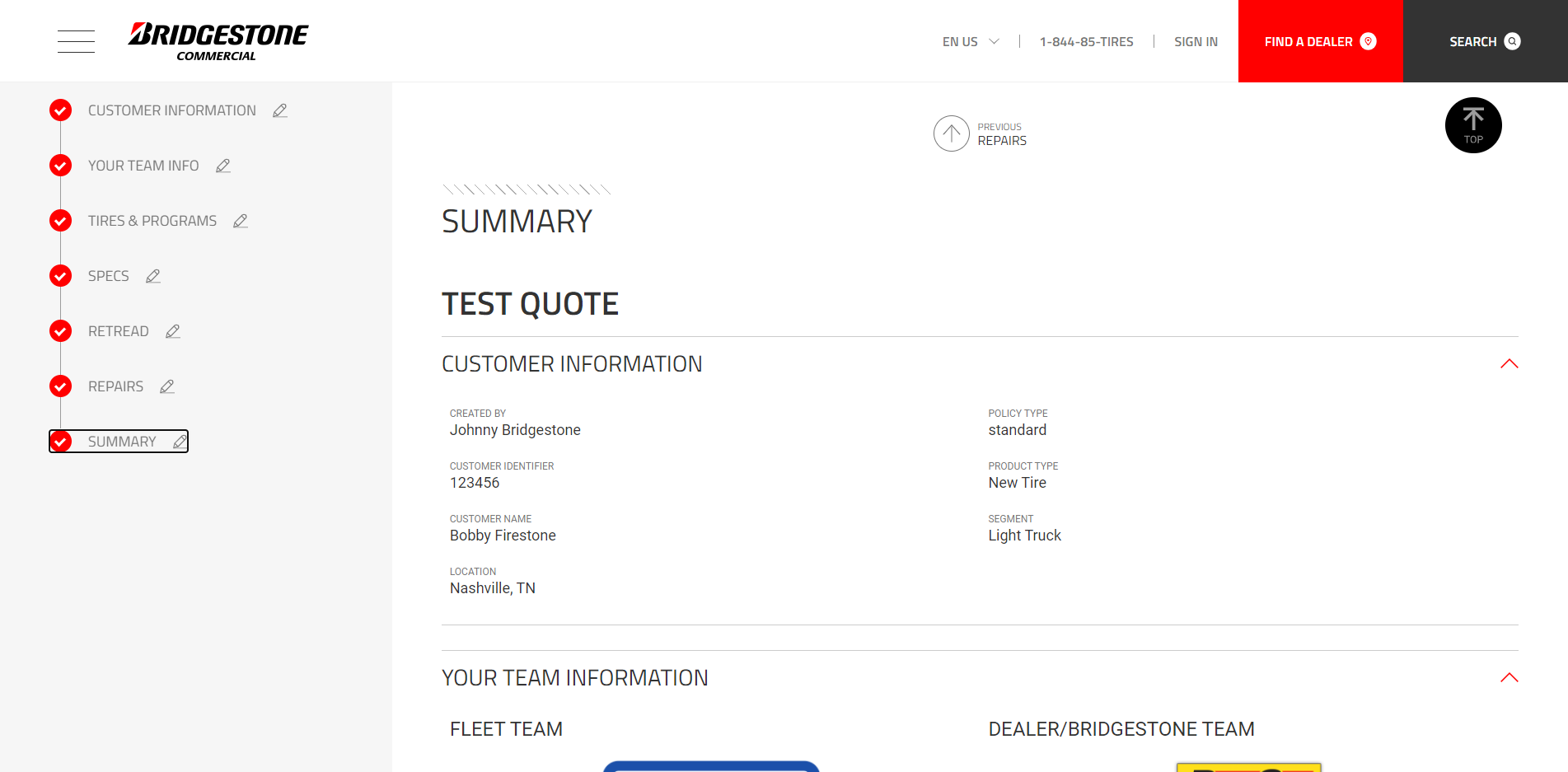 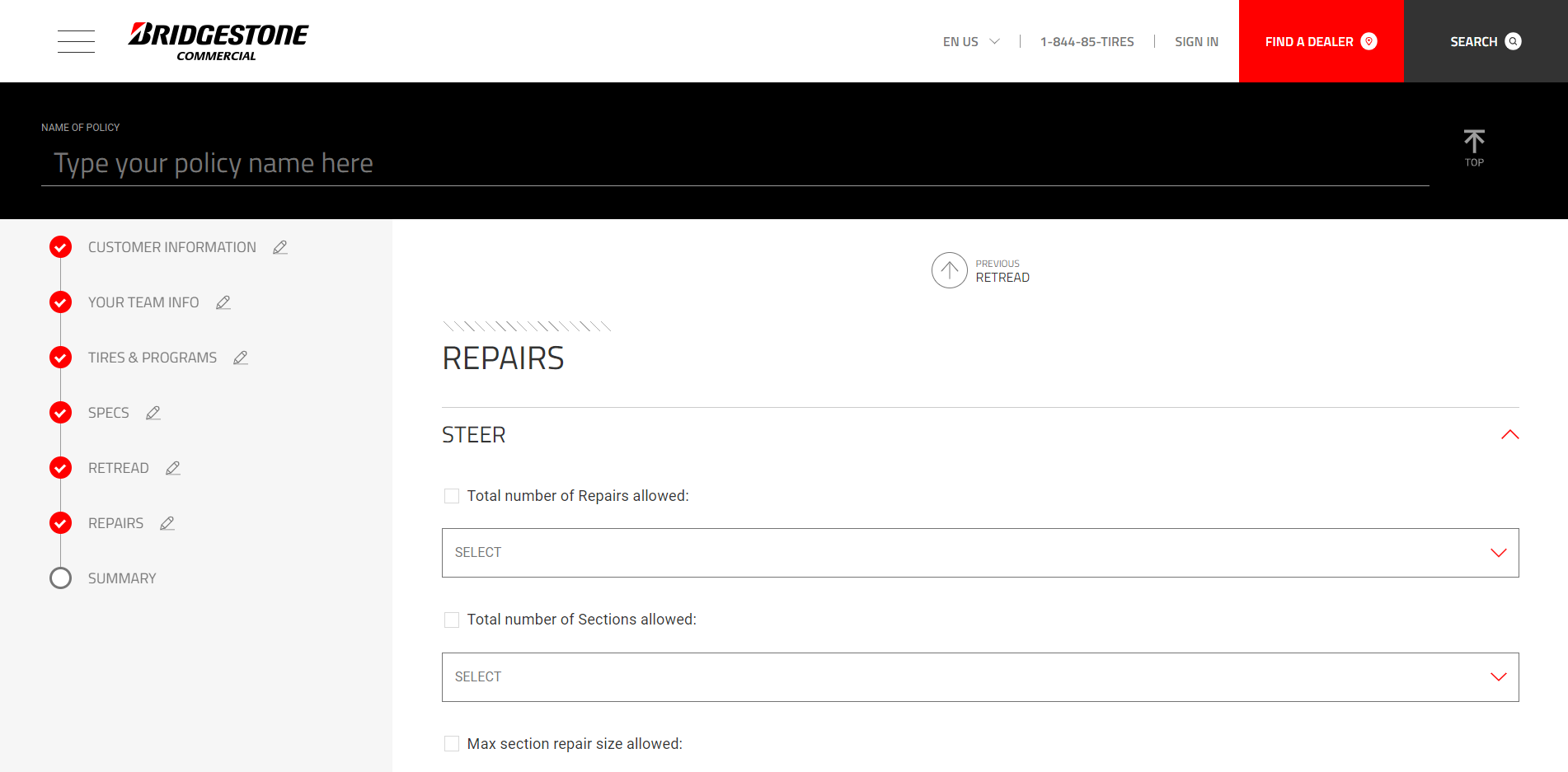 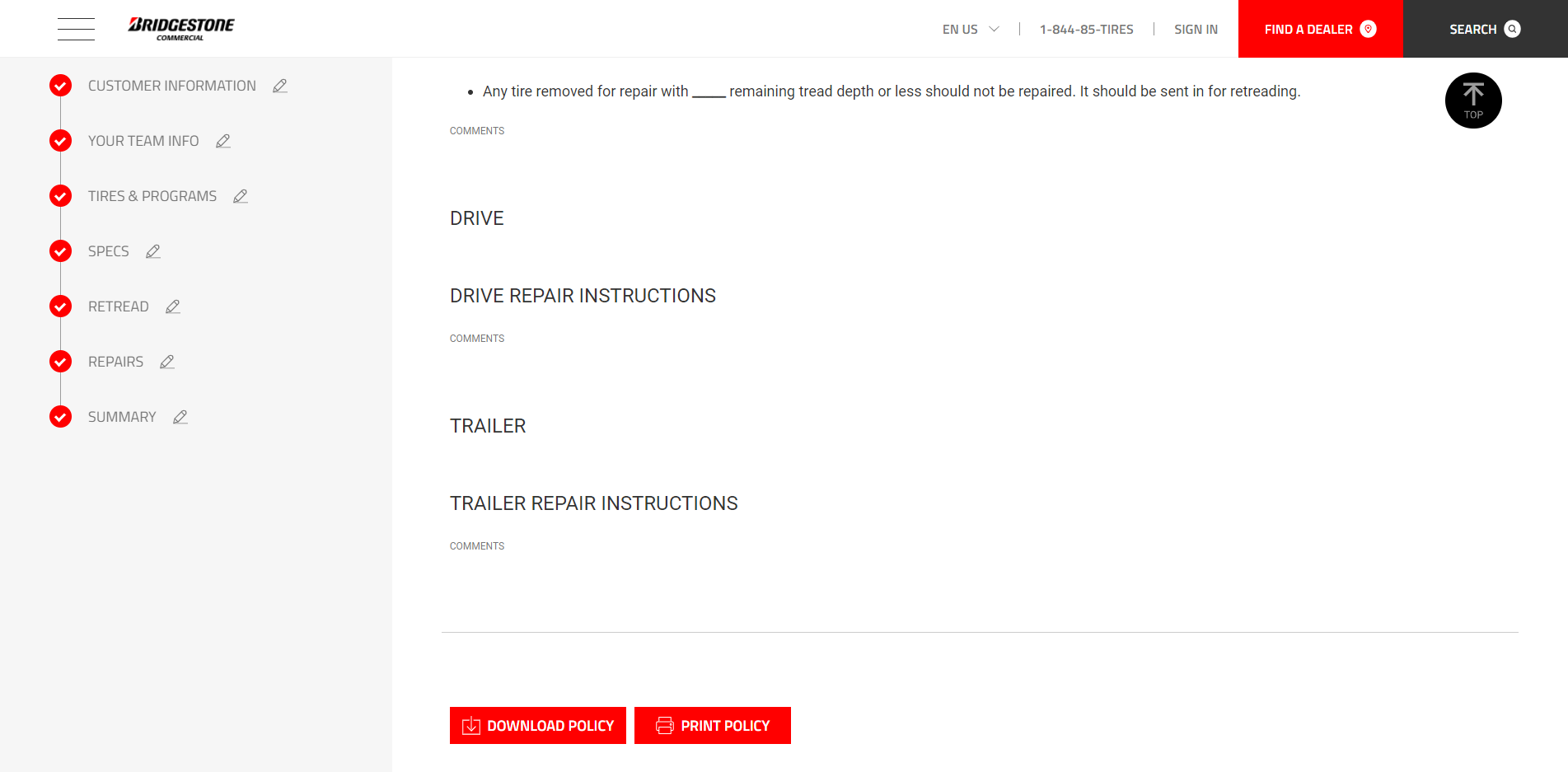 At the bottom the option to download policy is available. Download Policy will download a copy of the quote in a PDF to the computer.
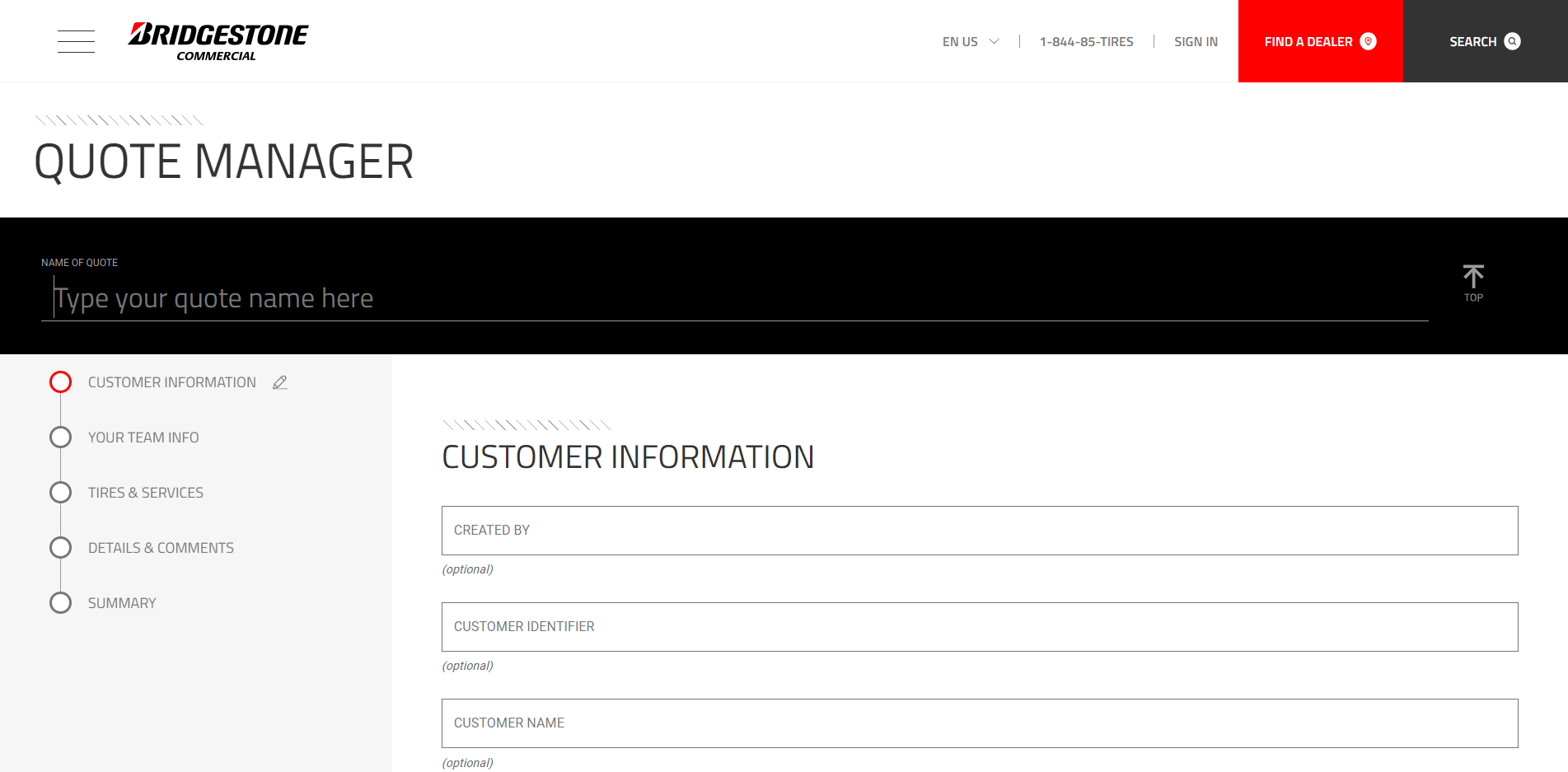 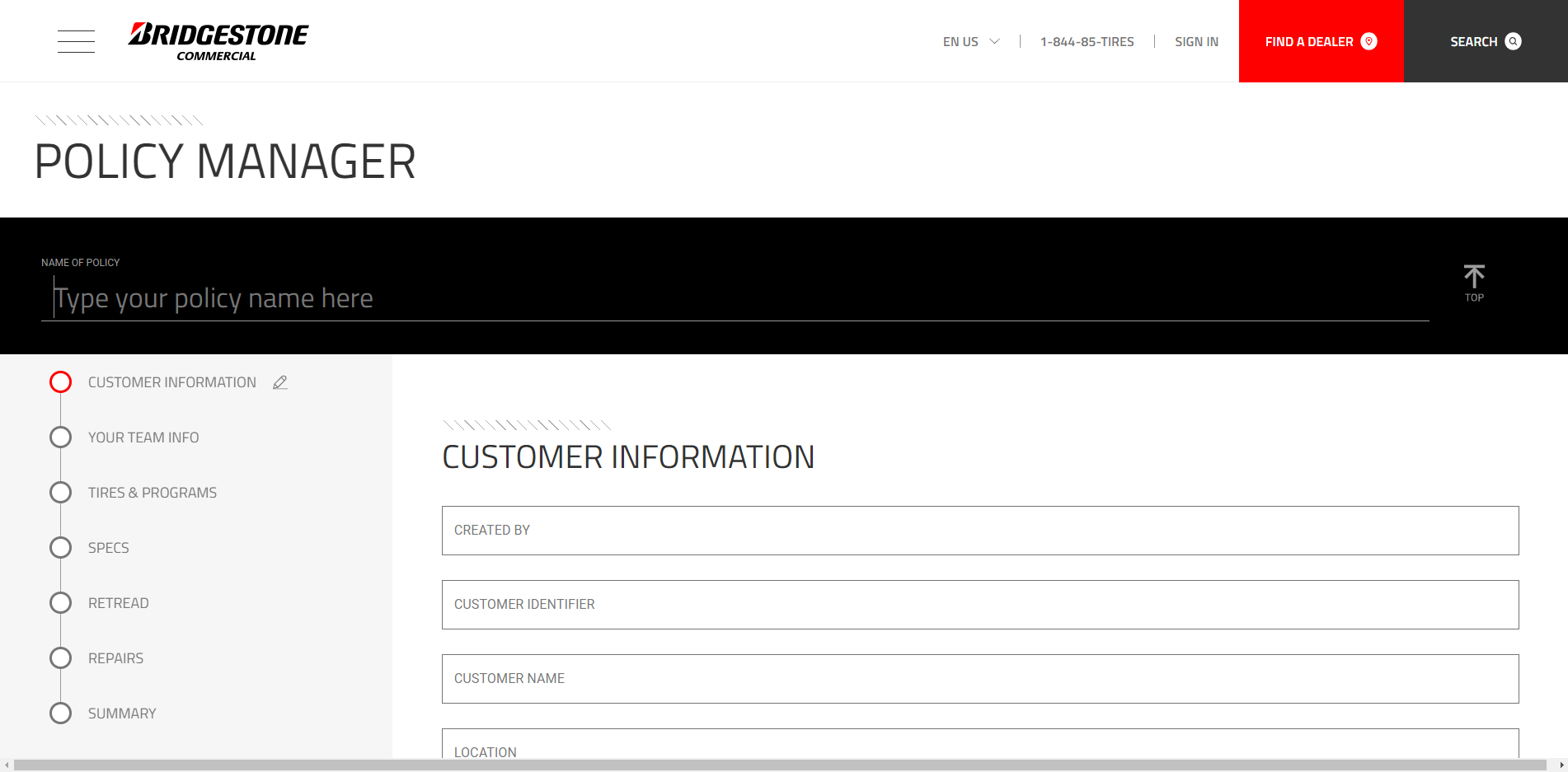 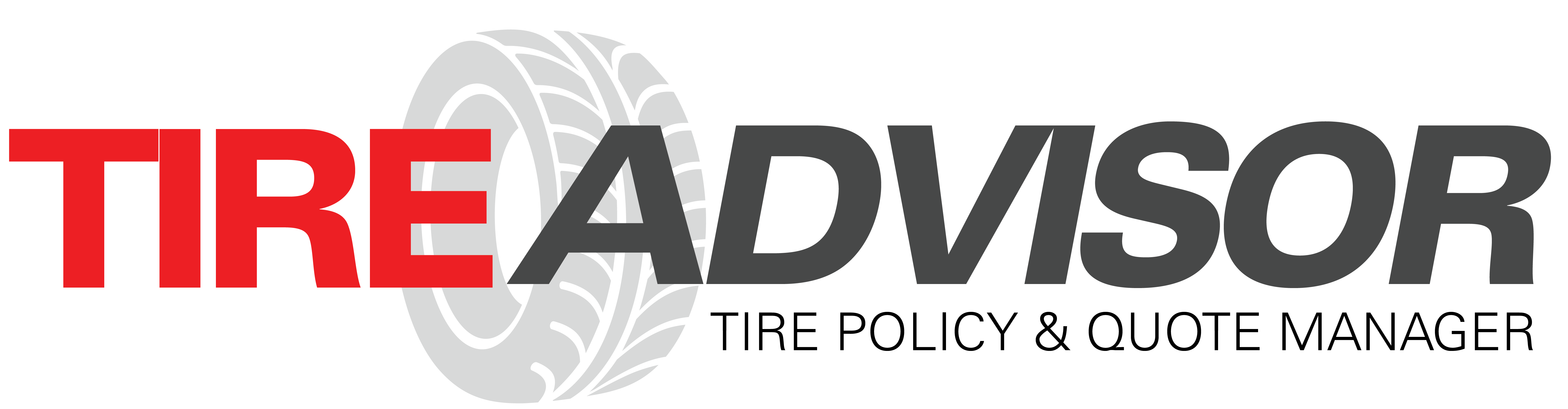 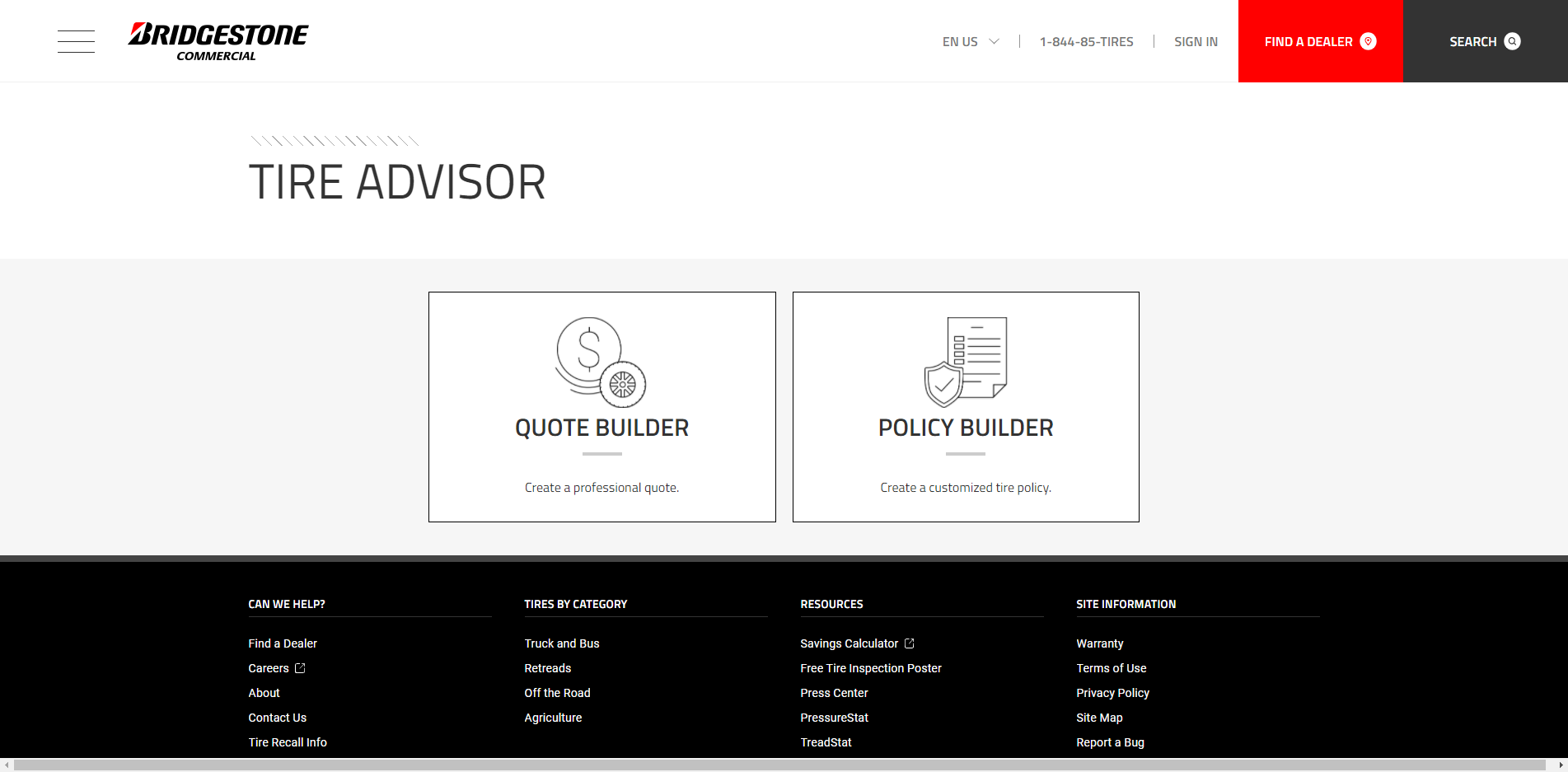 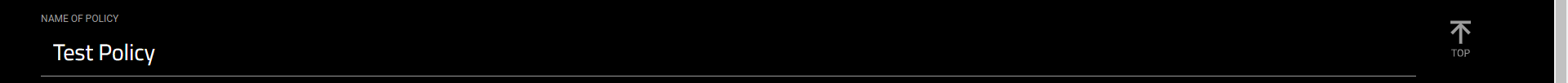 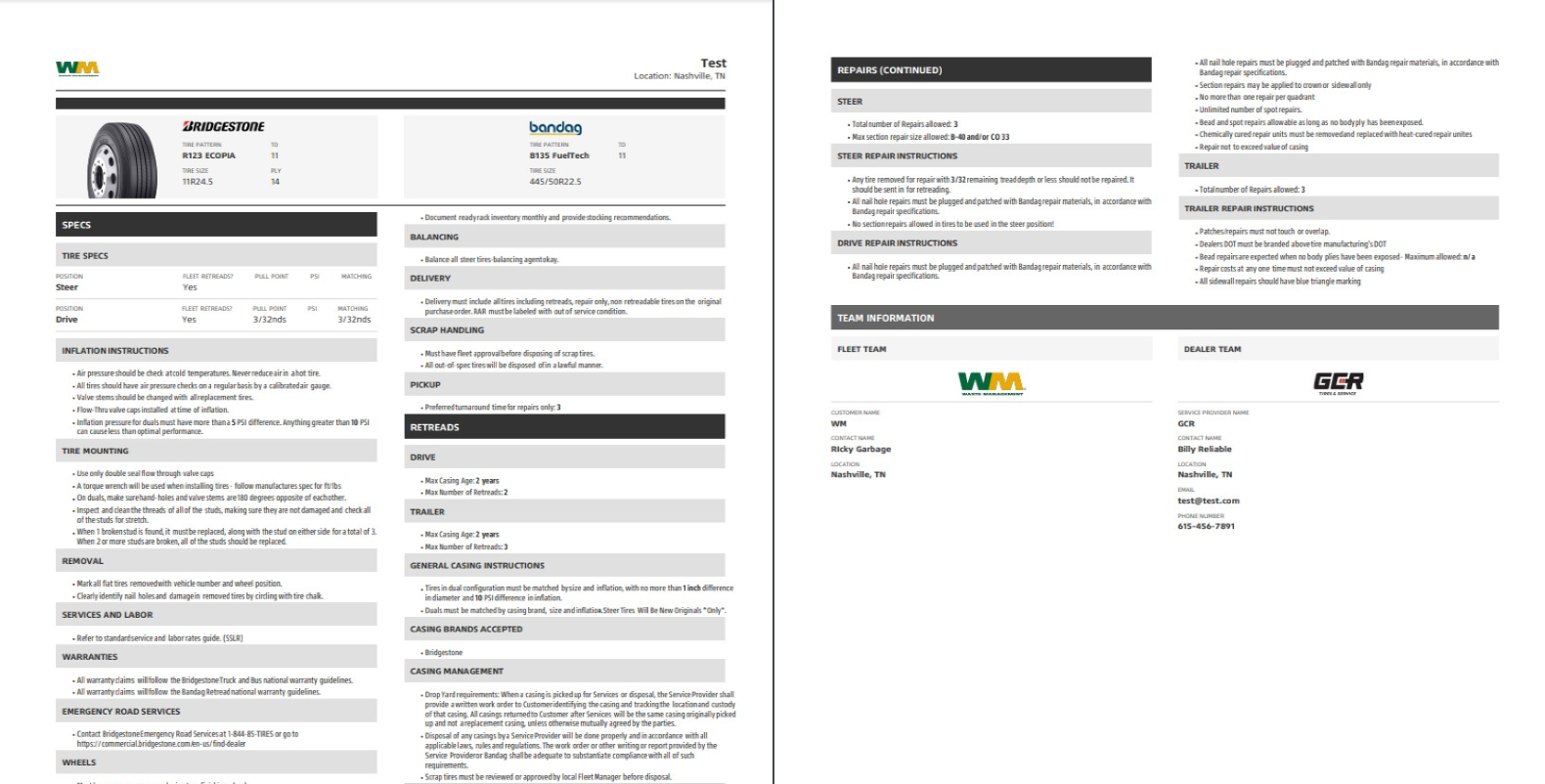 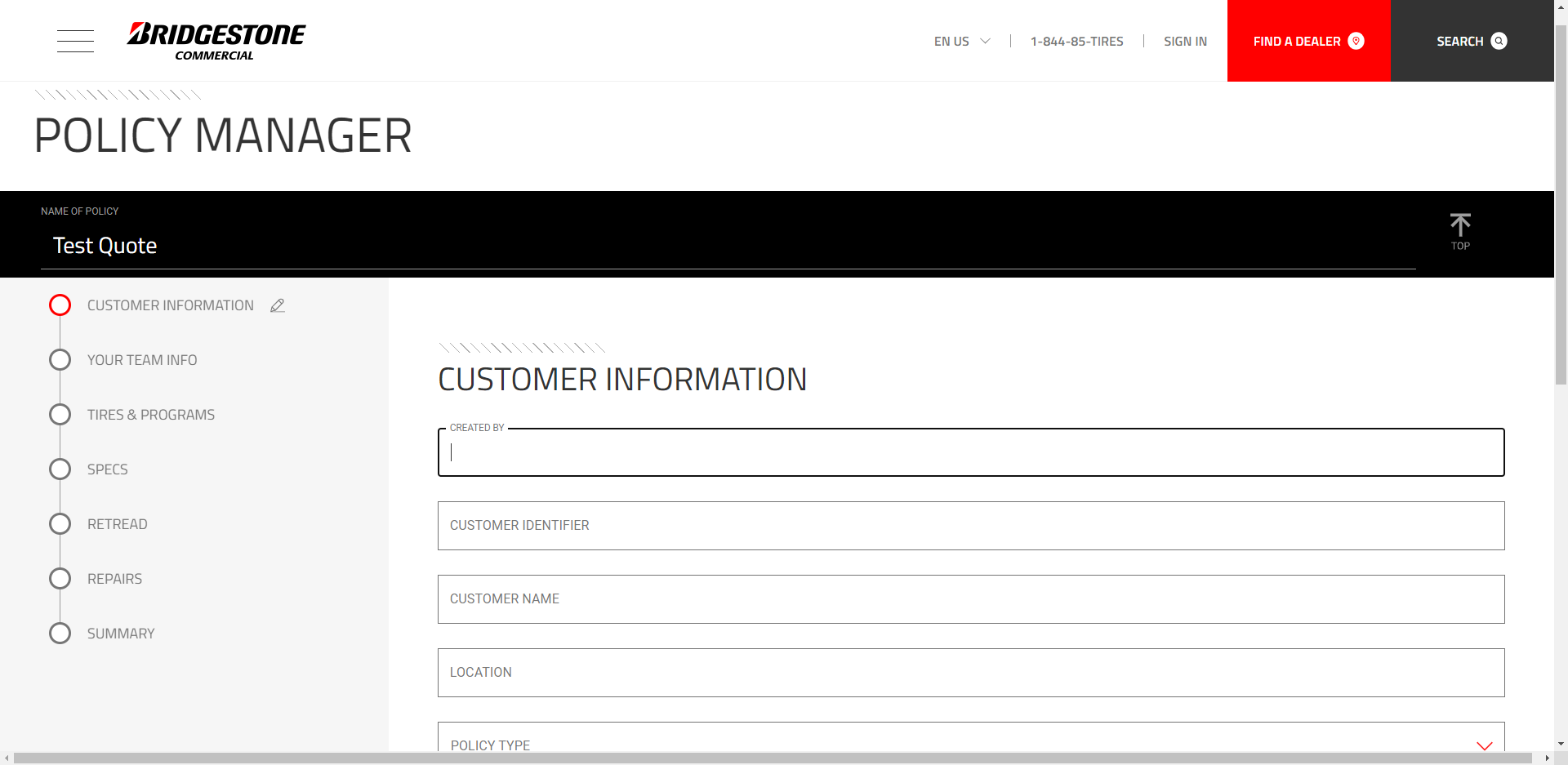 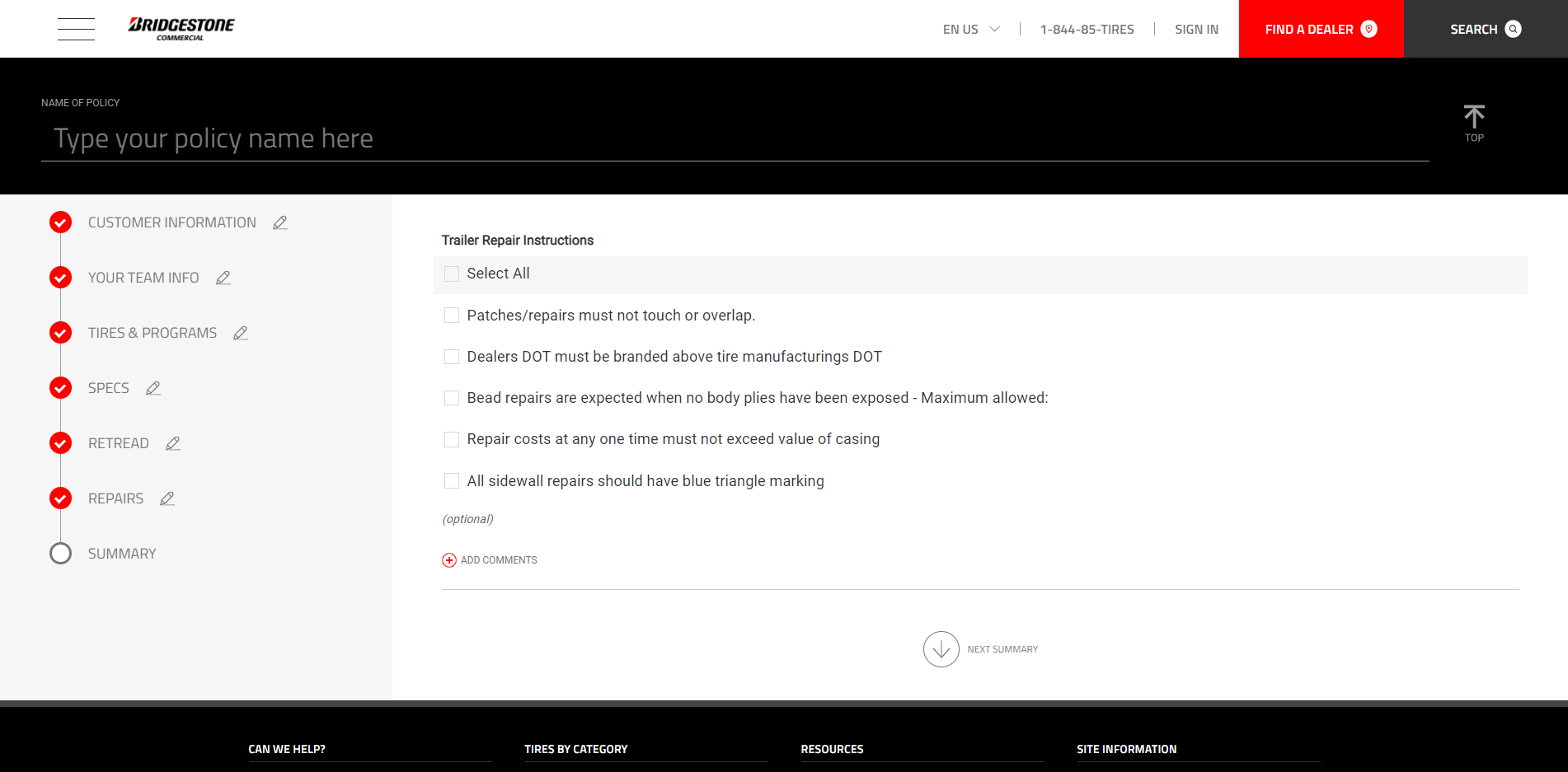 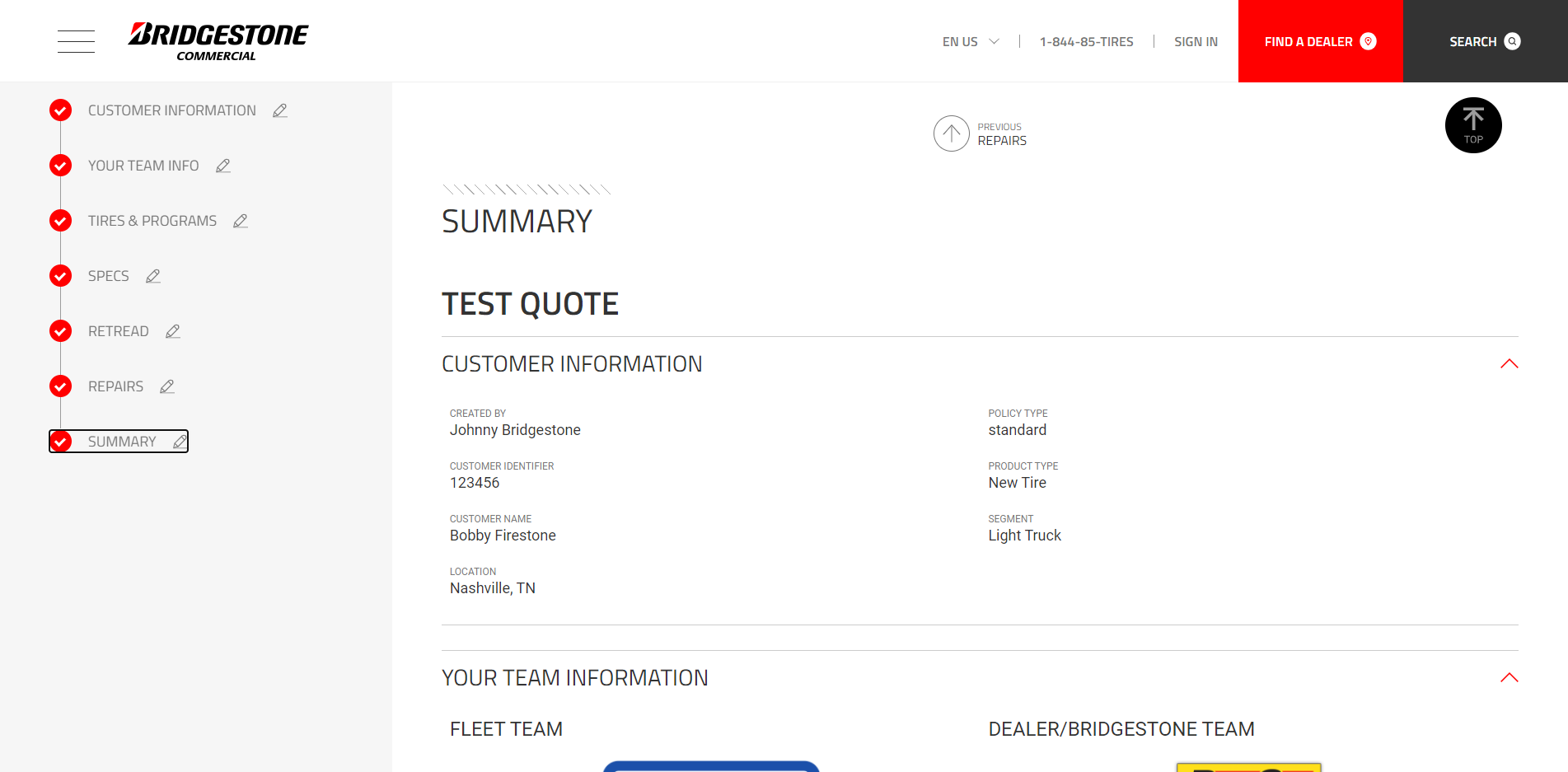 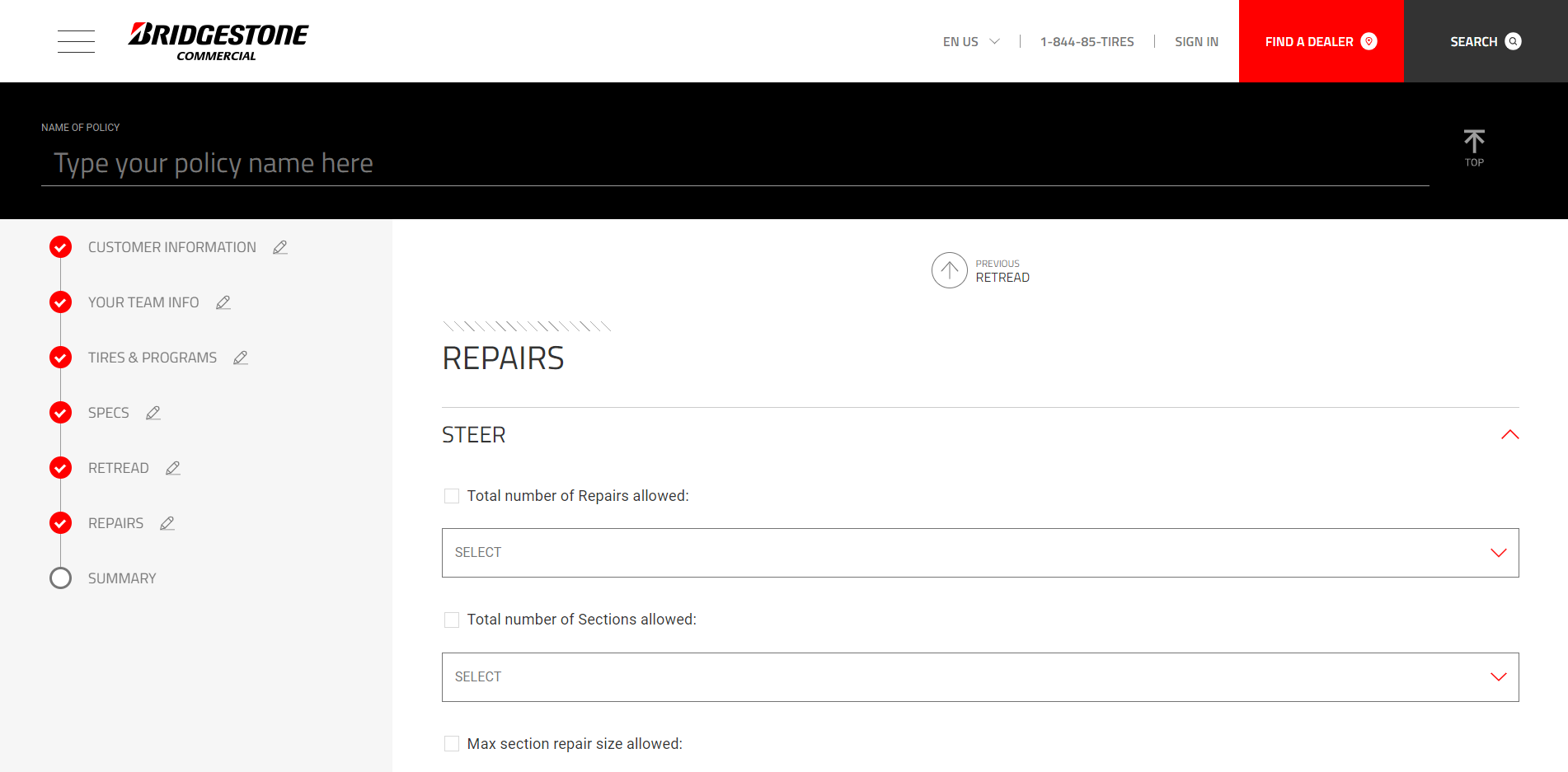 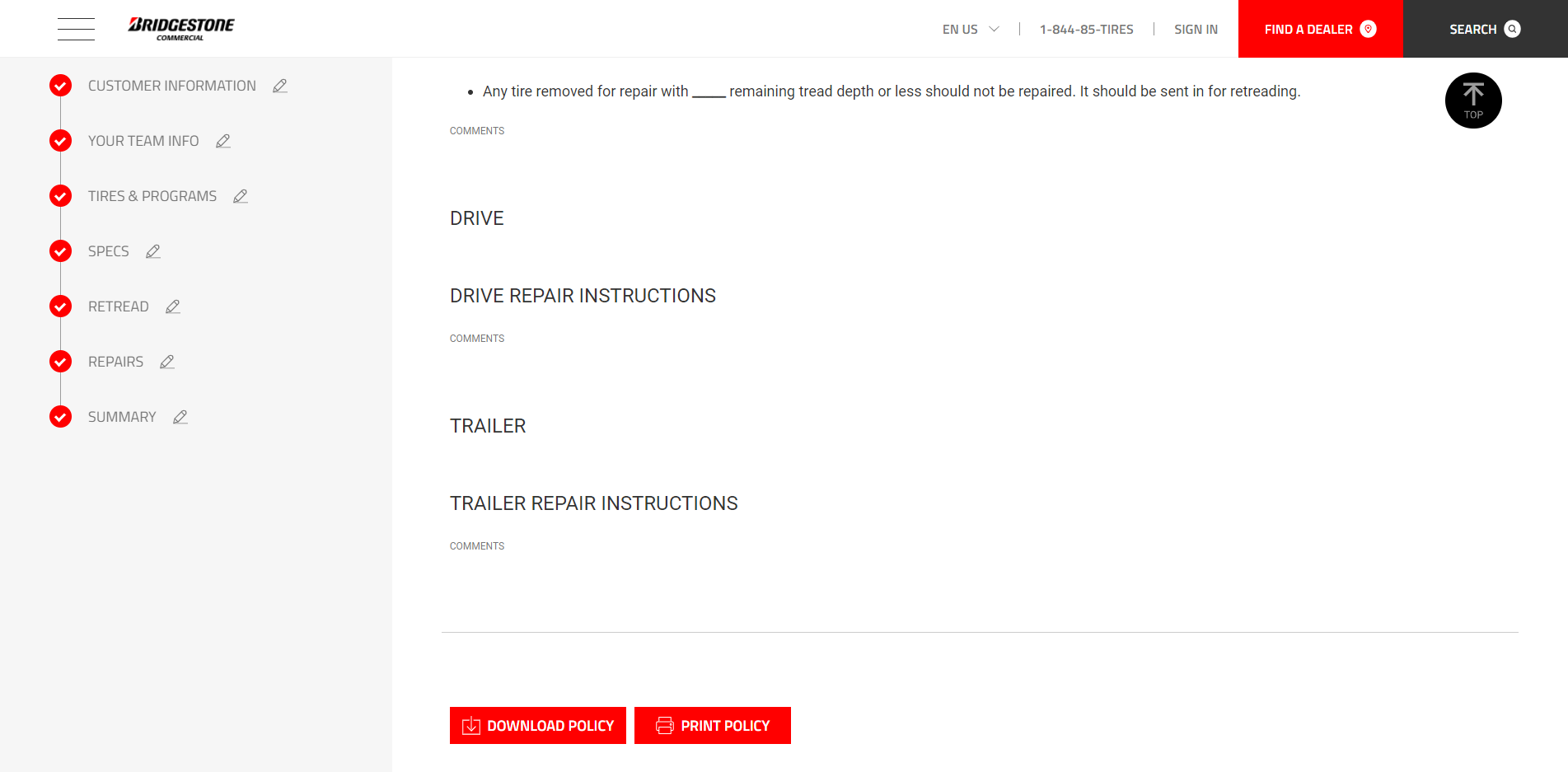 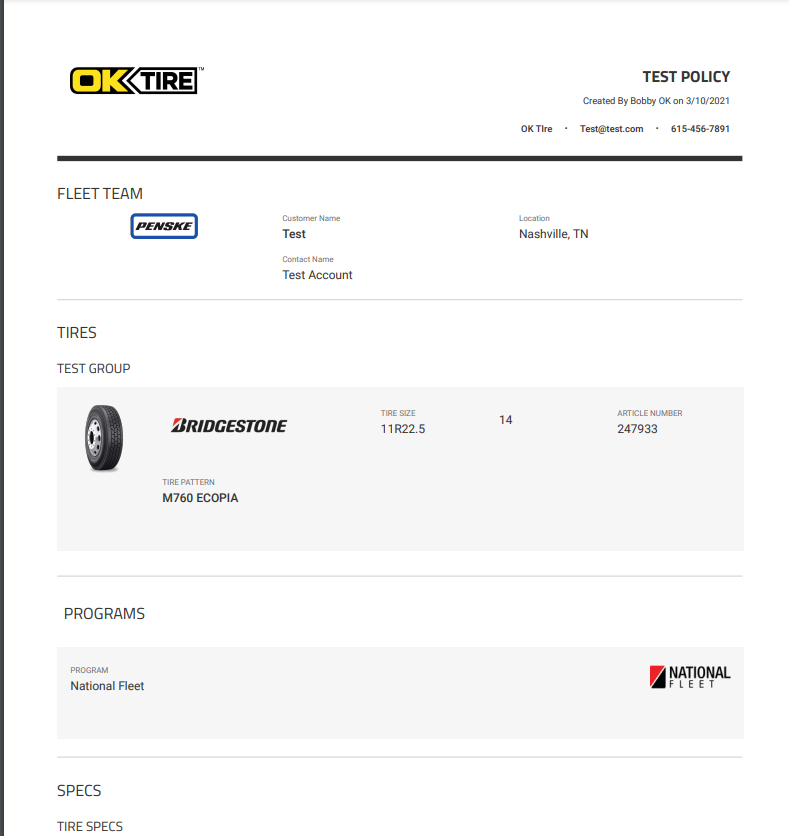 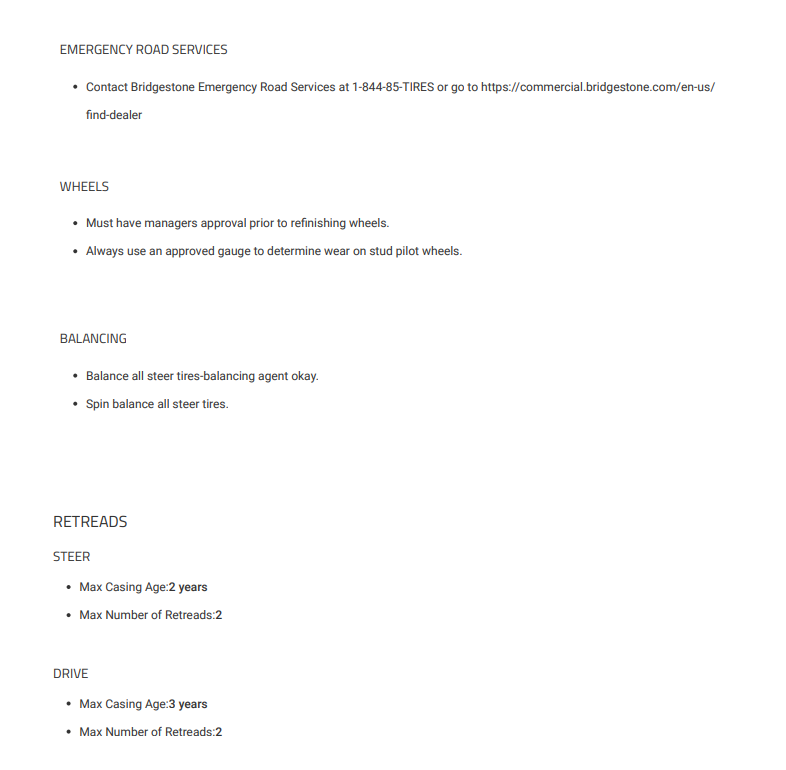 The PDF shown will be going through changes to allow the ability to include most of the Policy on 1 – 3 pages. This concludes the Policy Manager walk through. Explore another section or  click the Tire Advisor logo to go back the main home screen.
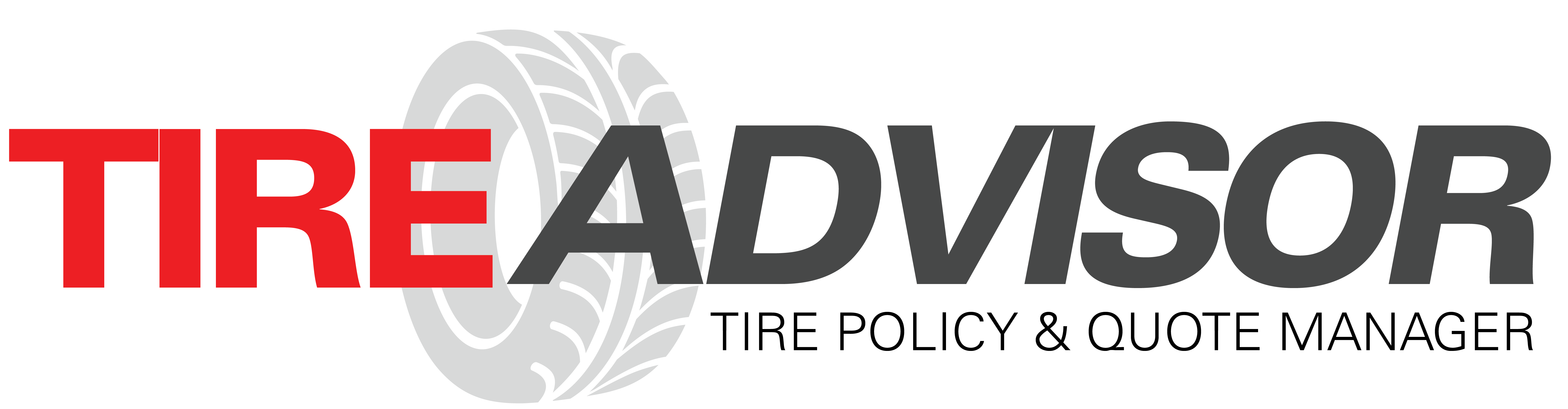 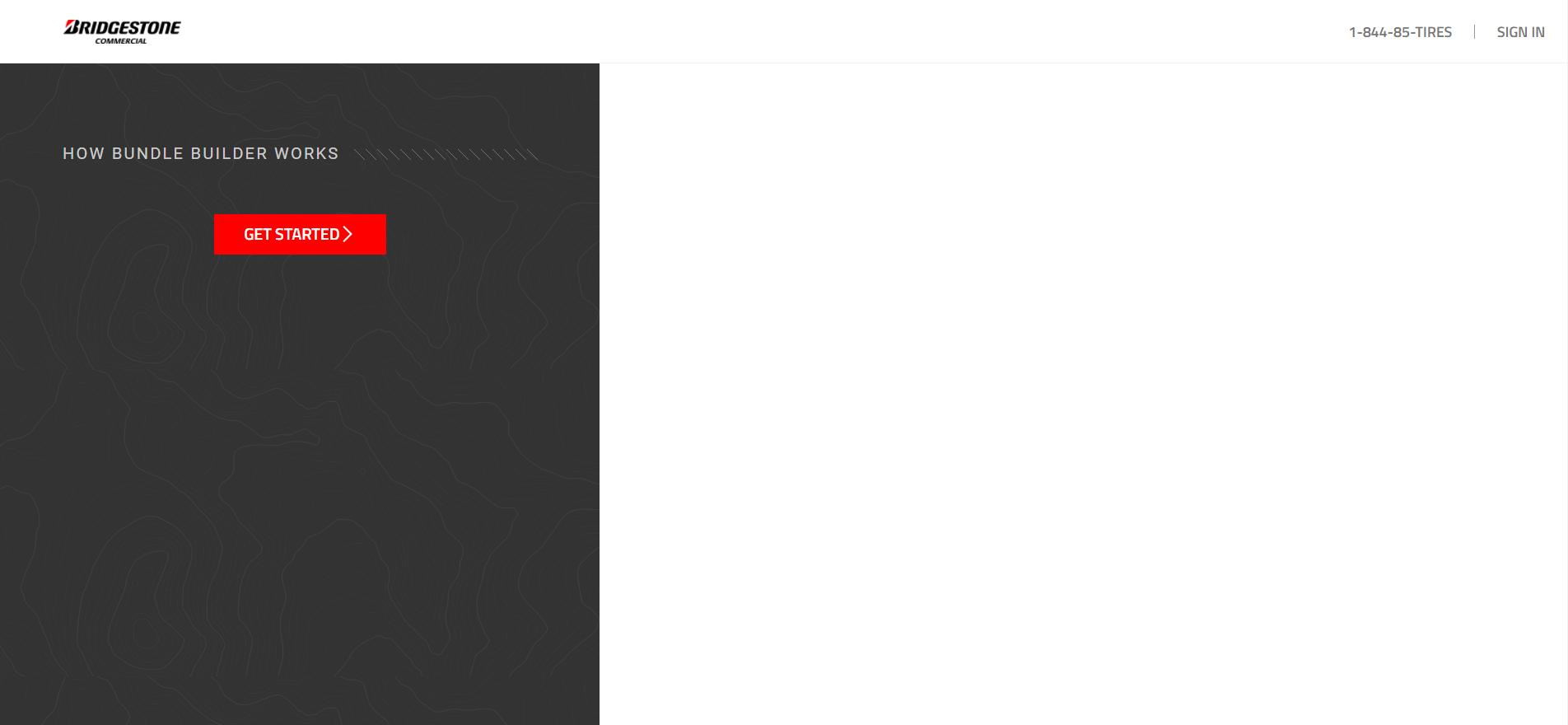 This section will give you the ability to     use the Bundle Builder tool. More information for this can be found on Bridgestone Marketing website. Click      the Tire Advisor logo to go back to the main dashboard.
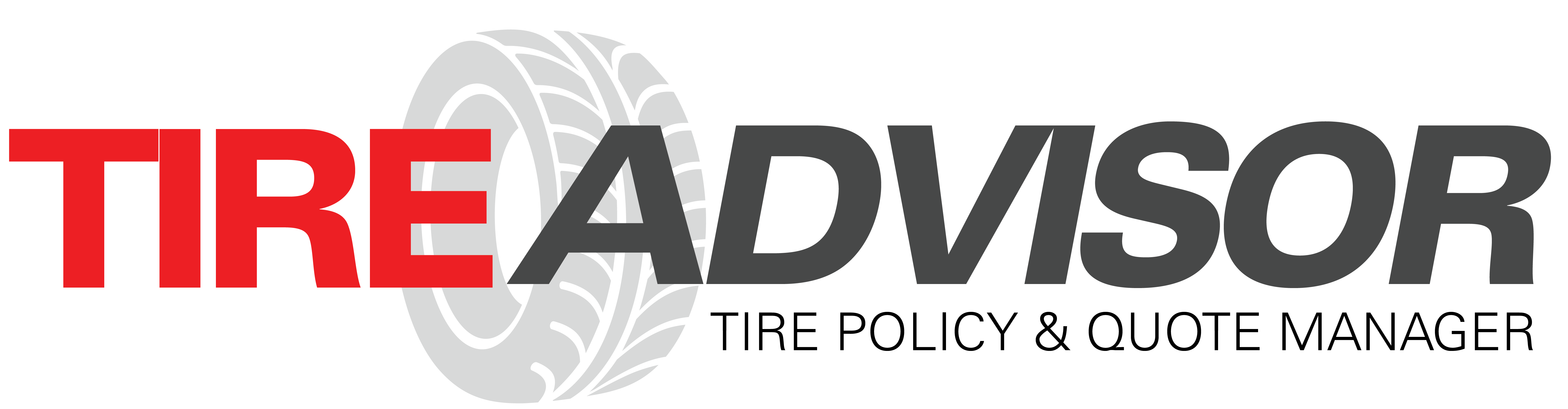 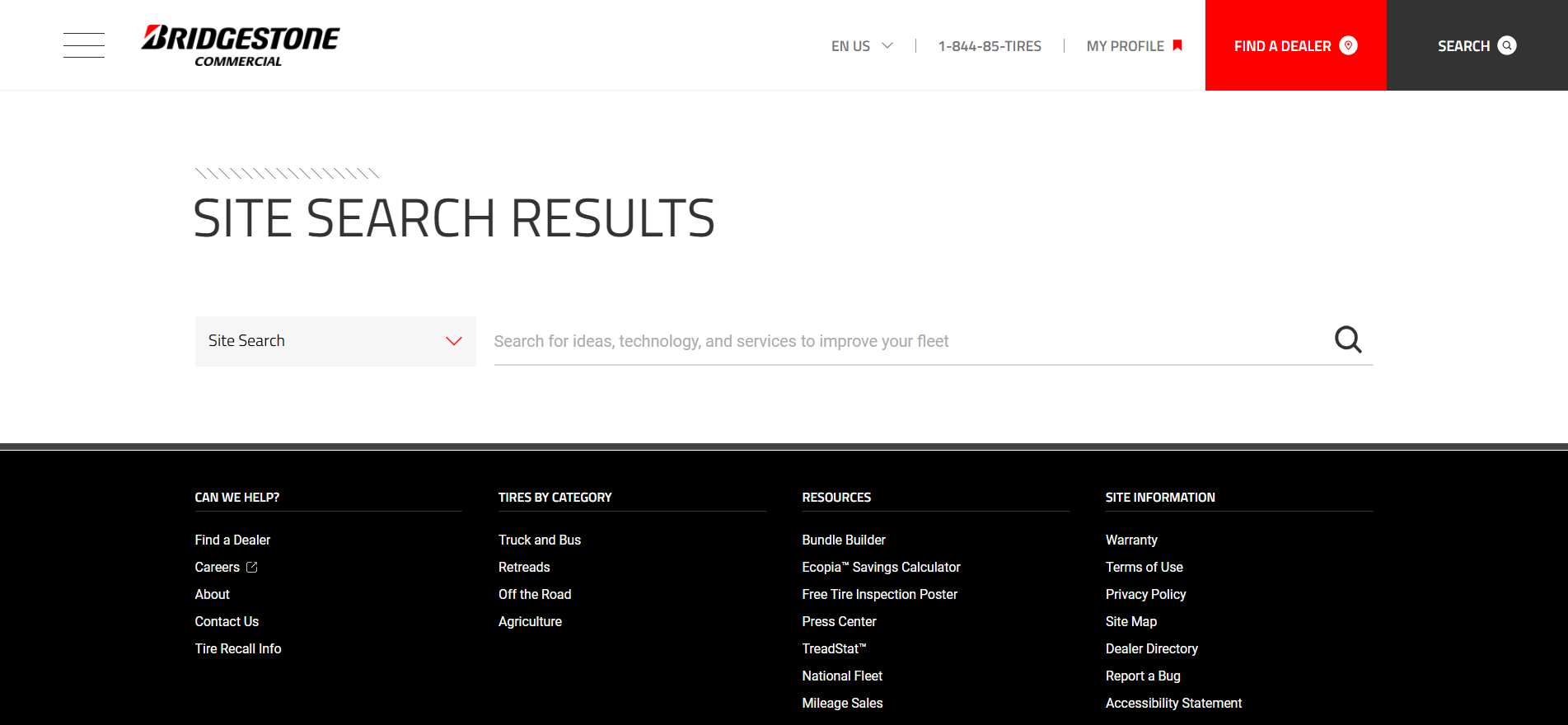 The Search option will allow the ability to search tires, articles and other content within the Bridgestone Marketing website. The next page will display a sample search.
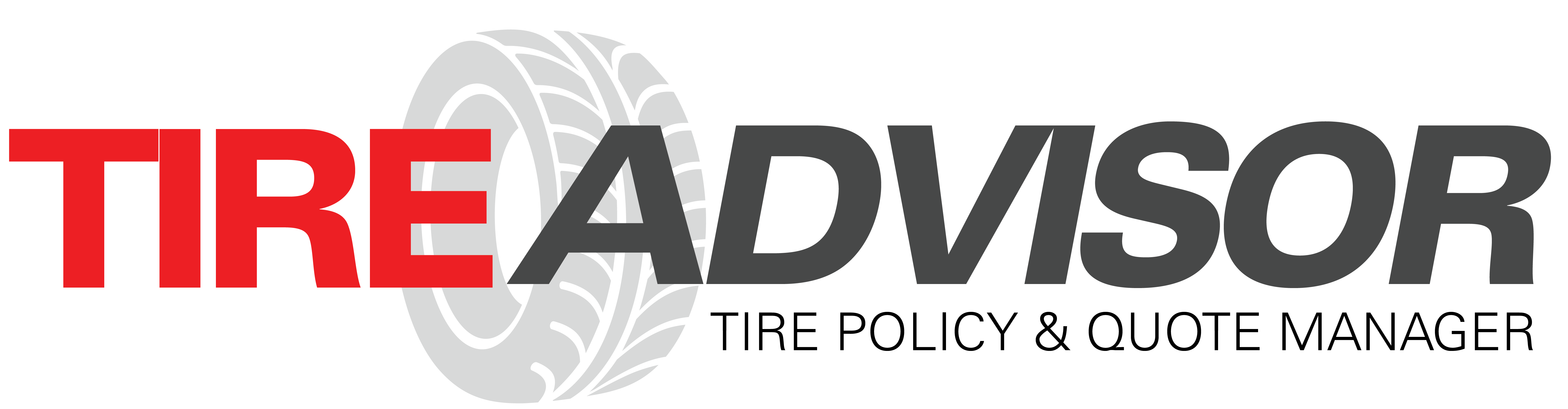 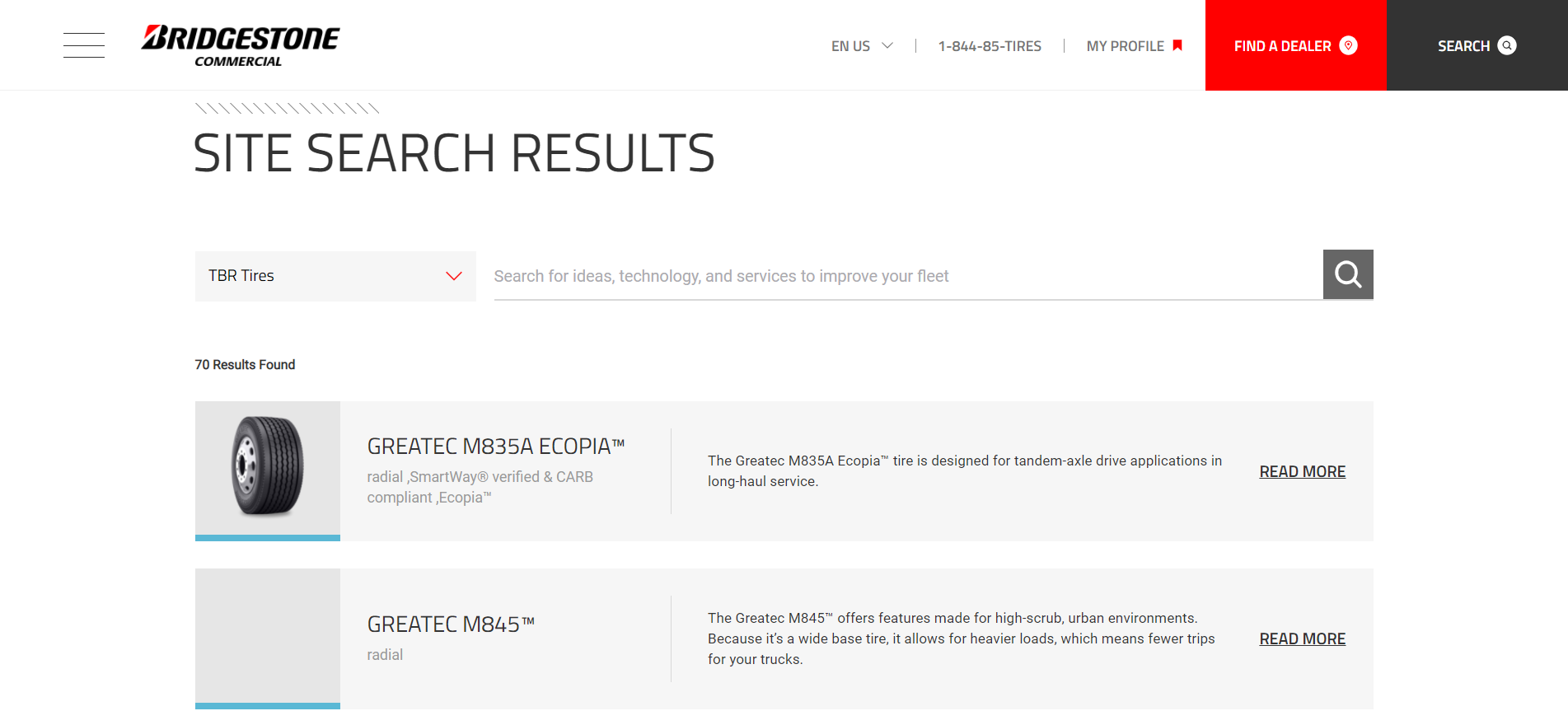 This is a visual example of a TBR Tires search resets that will  display clickable information. This concludes the Search     portion of the guide, click the Tire Advisor logo on the top      right to go back to the dashboard.
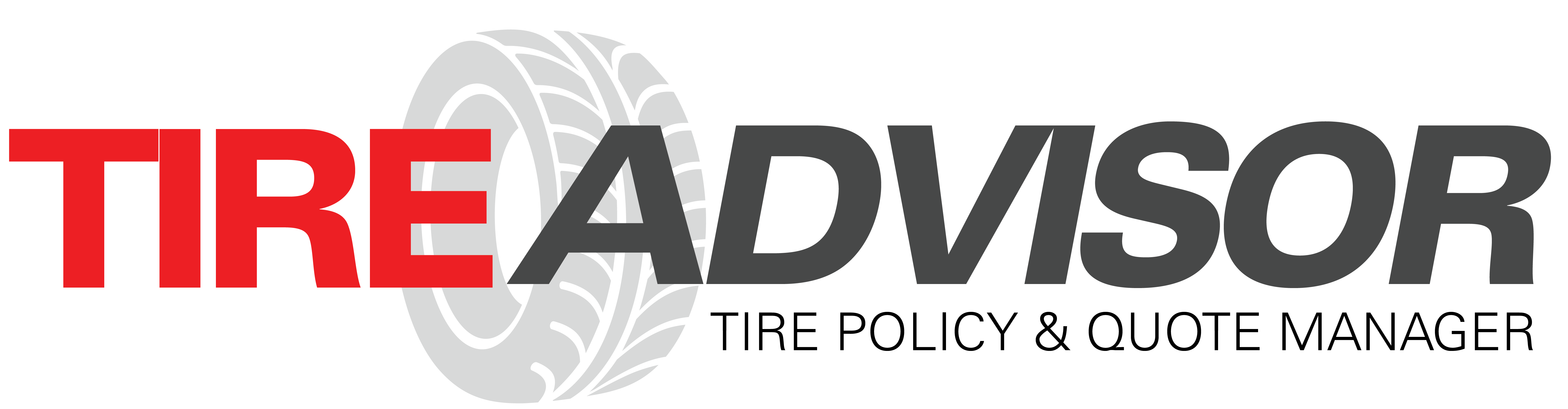 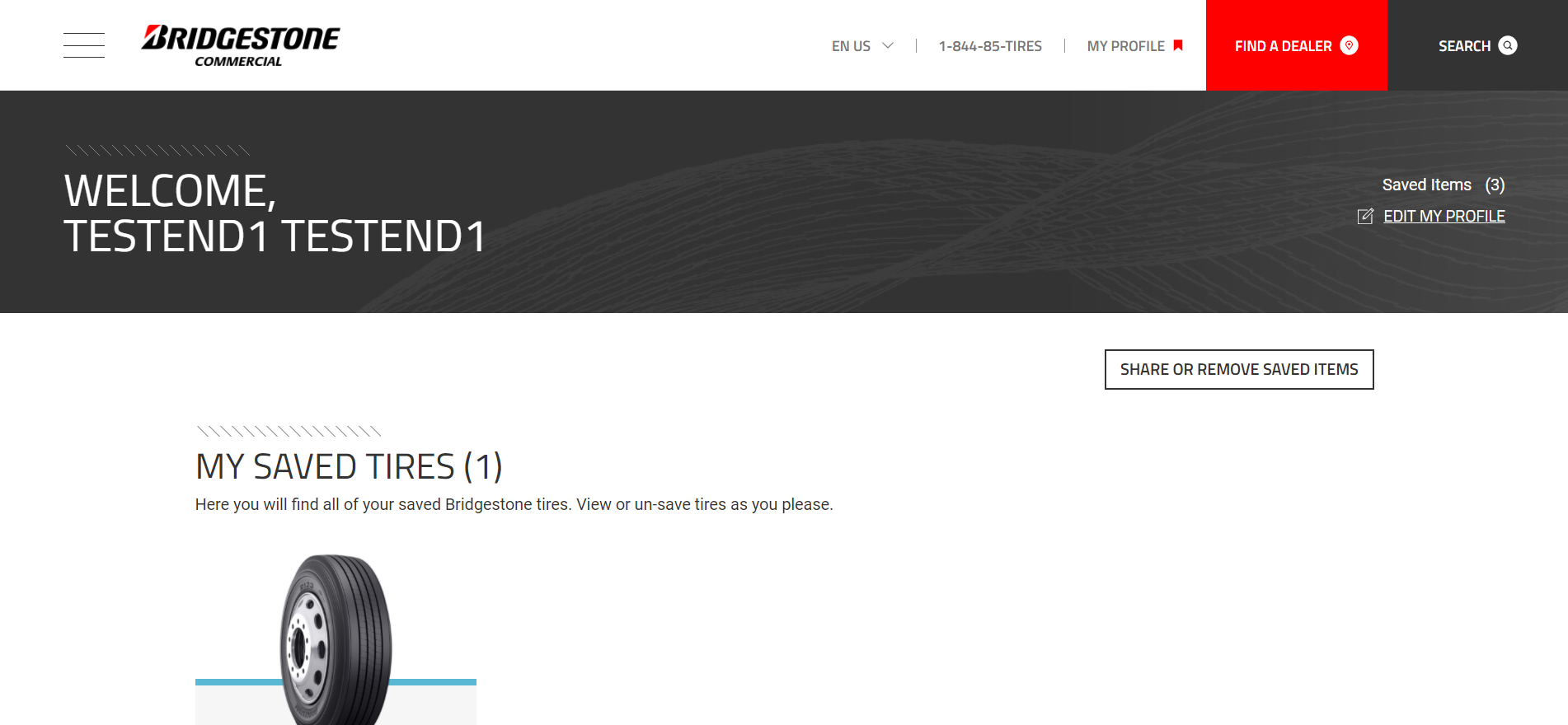 The Saved section will show all saved items within Bridgestone Marketing website. This include   Save Tires, Dealers, and other recommended services.
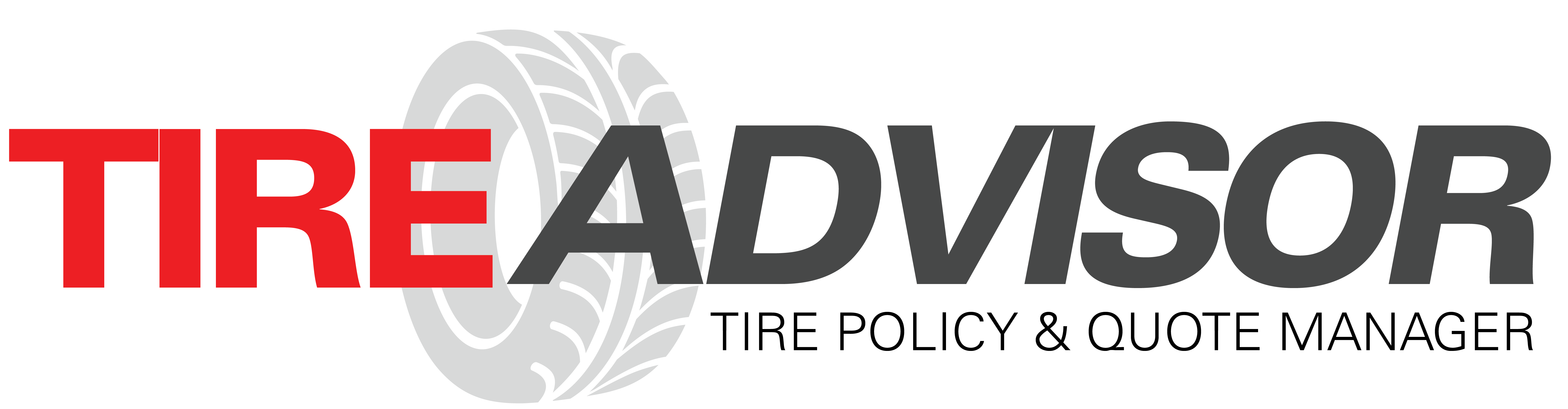 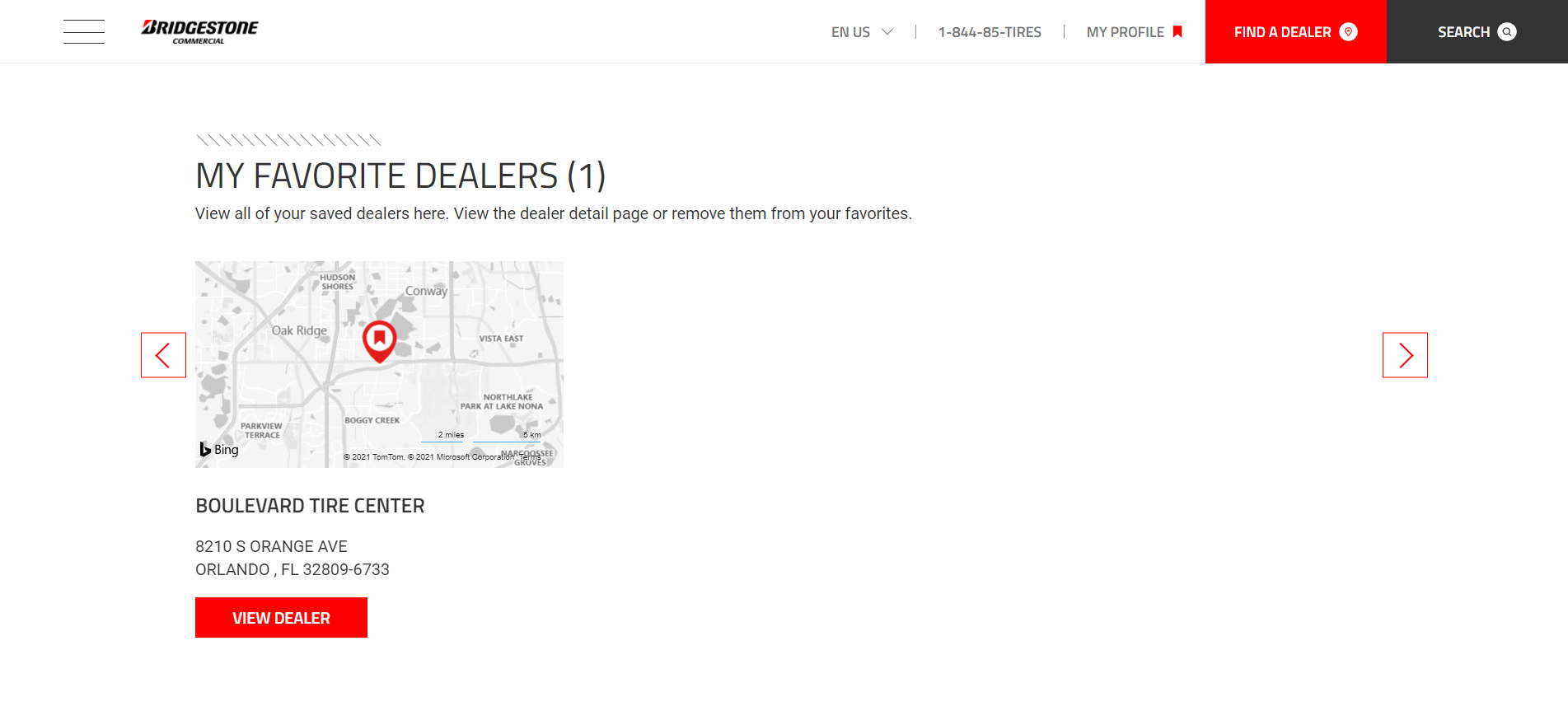 Scroll through favorite tires and dealers by using the Red arrow.
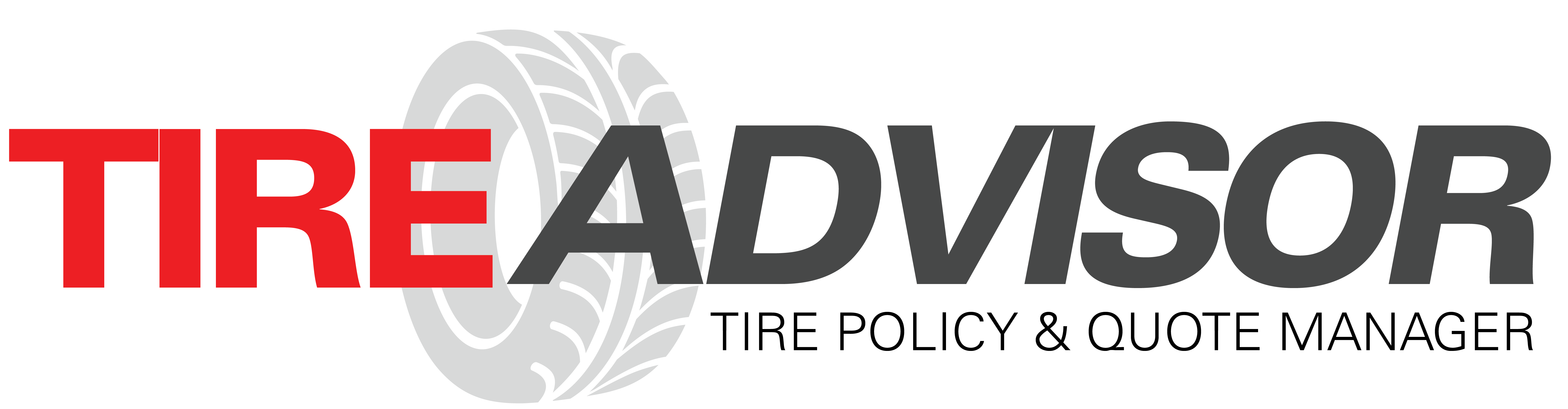 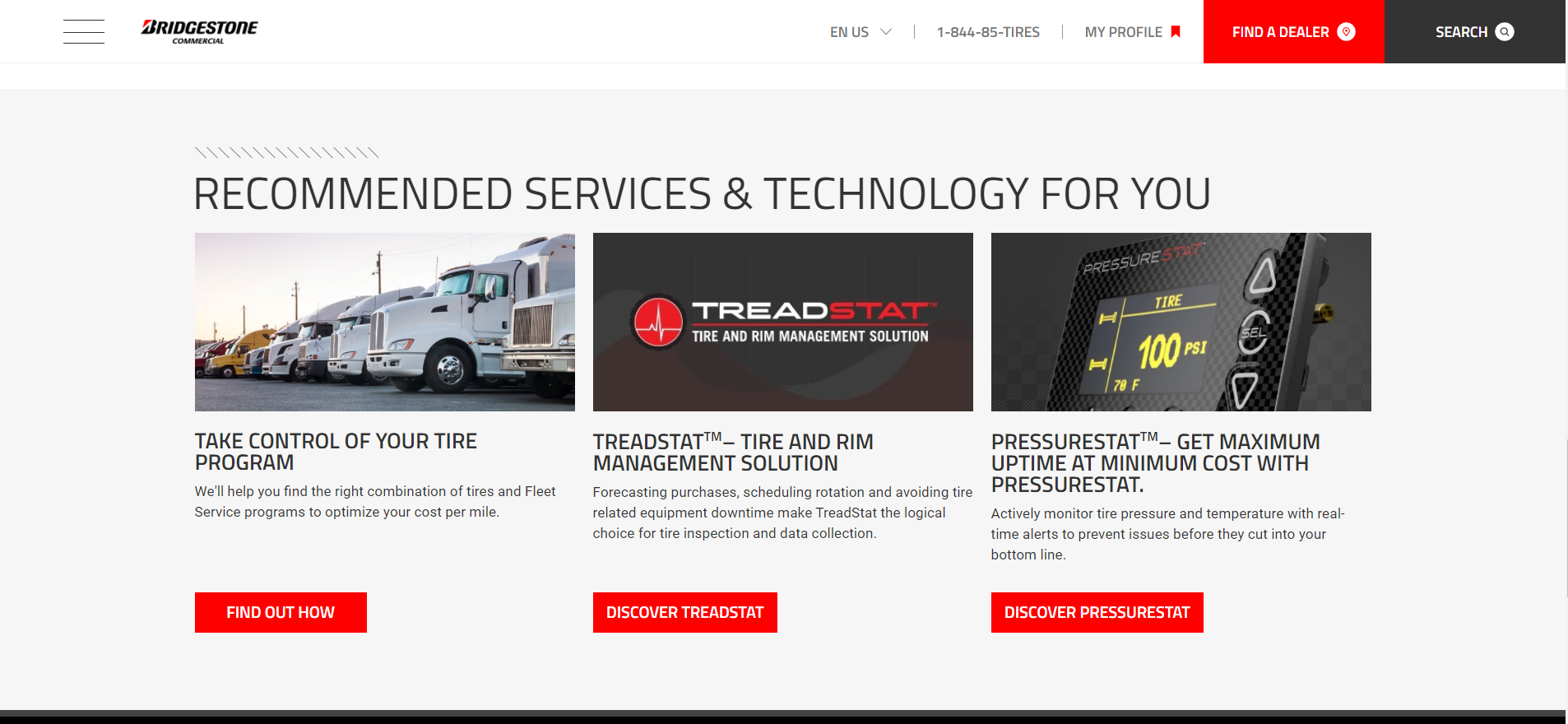 The last section will display Recommend Services and Technology to explore within           the Bridgestone Marketing      website. Click the Tire Adivsor        logo to go back to the main dashboard.
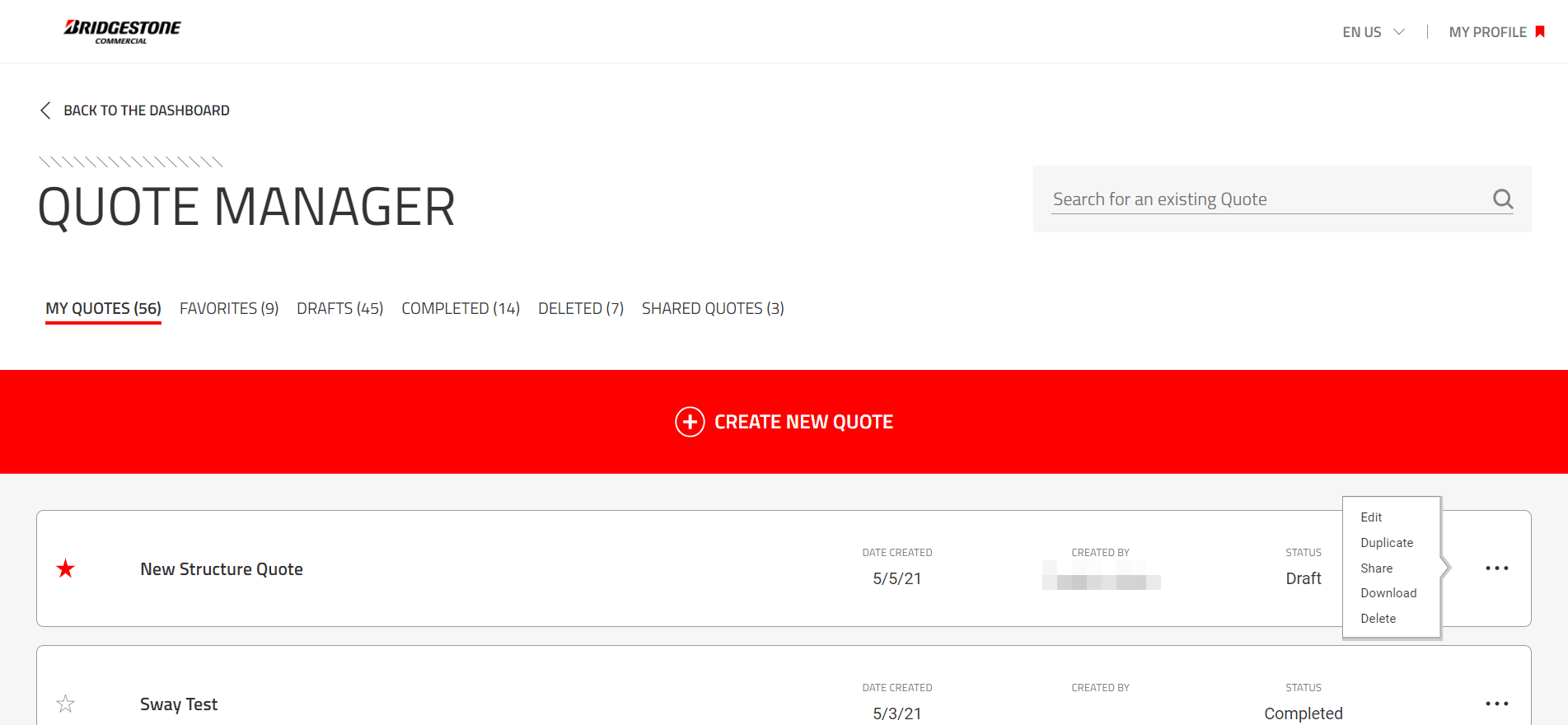 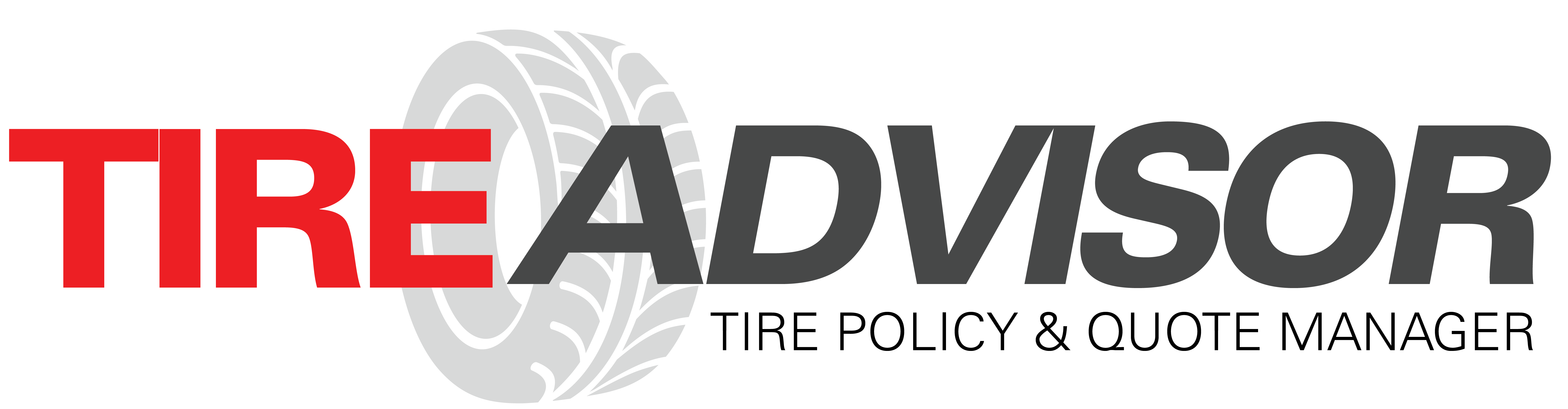 Section Pending